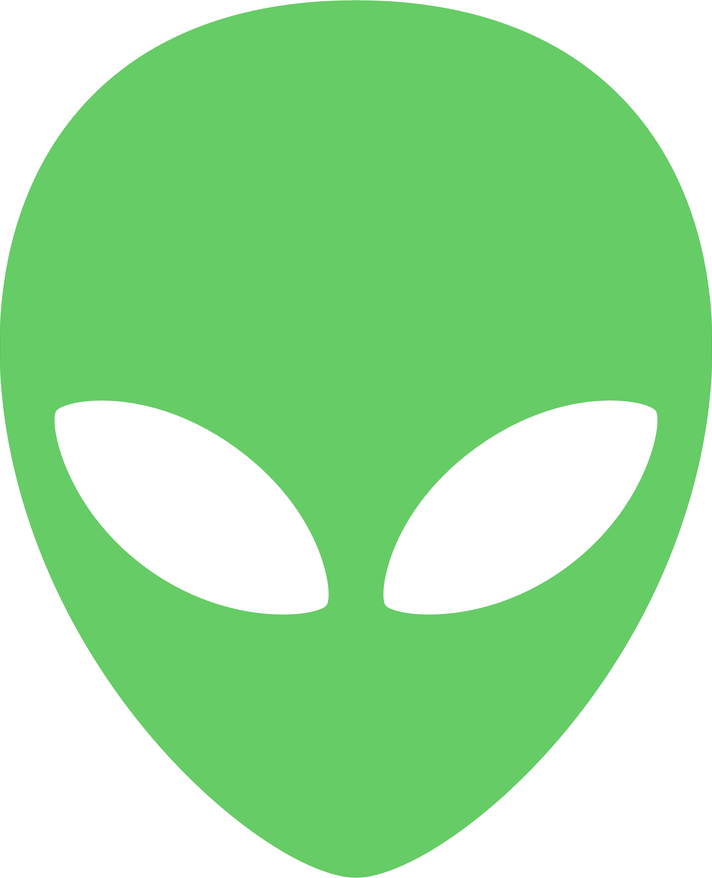 Antipsychotics

Jason Cafer, MD
3 interconnected pathways linked to hallucinations and delusions:
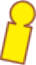 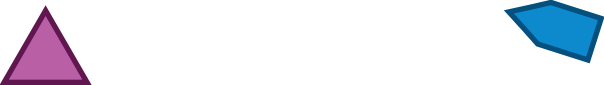 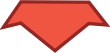 3 interconnected pathways linked to hallucinations and delusions:
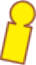 serotonin
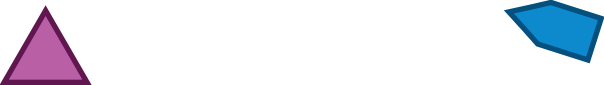 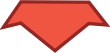 3 interconnected pathways linked to hallucinations and delusions:
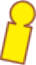 serotonin
glutamate
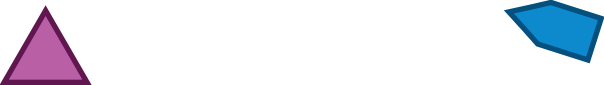 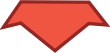 3 interconnected pathways linked to hallucinations and delusions:
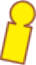 serotonin
glutamate
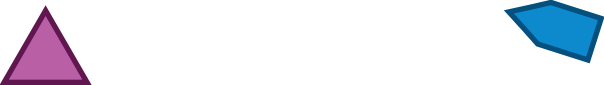 dopamine
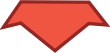 Serotonin = 5-hydroxytryptamine = 5-HT
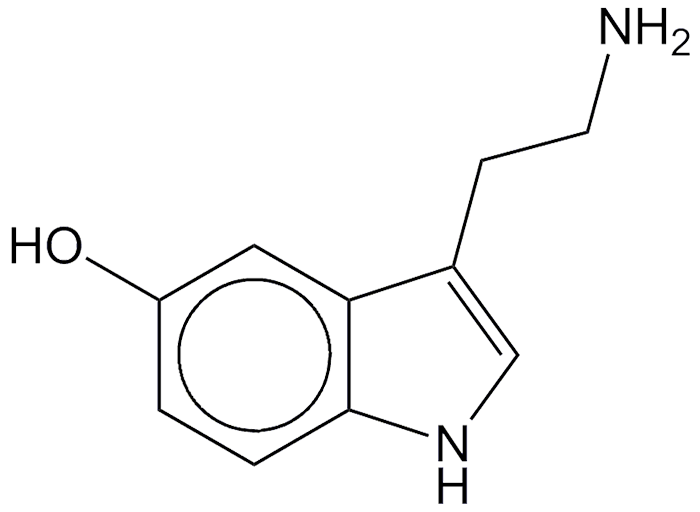 =
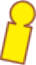 Serotonin = 5-hydroxytryptamine = 5-HT
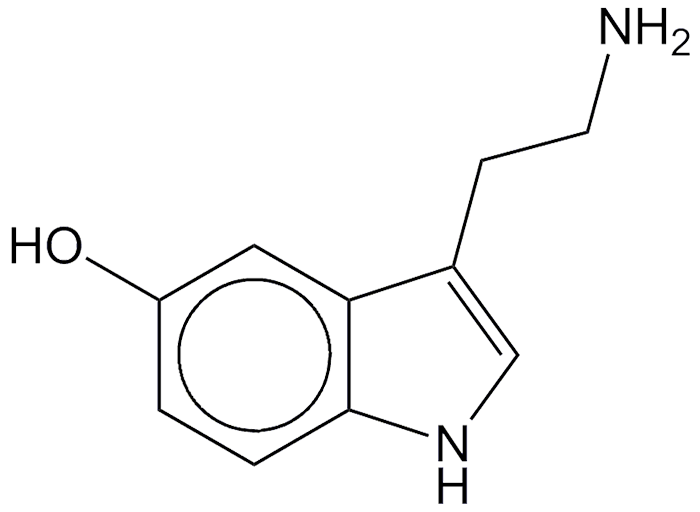 =
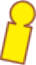 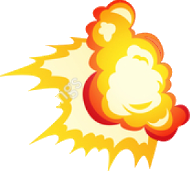 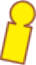 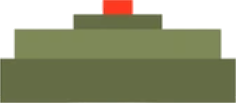 Serotonin = 5-hydroxytryptamine = 5-HT
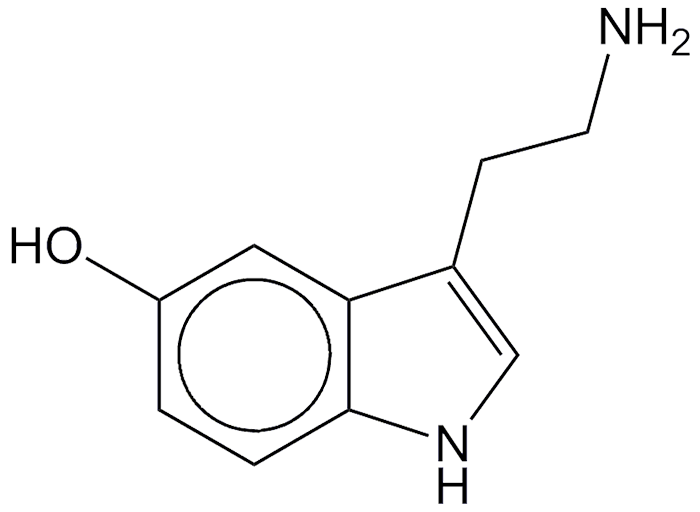 =
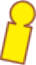 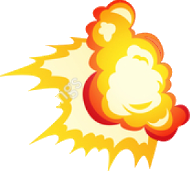 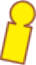 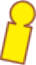 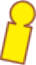 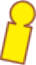 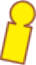 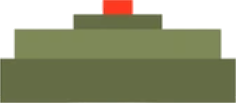 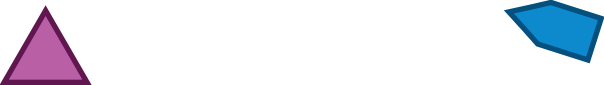 dopamine
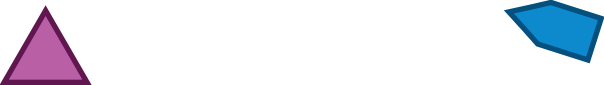 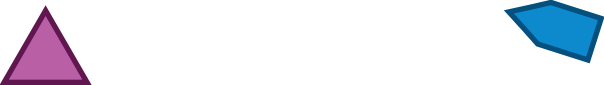 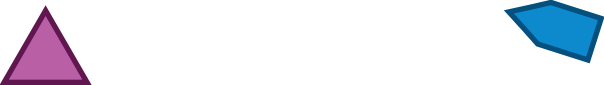 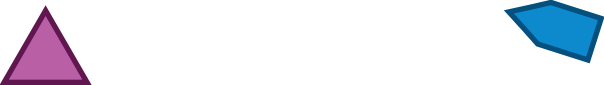 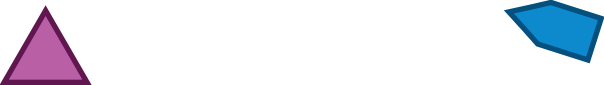 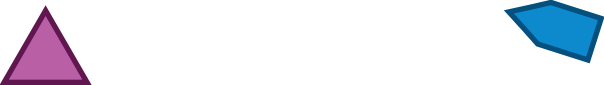 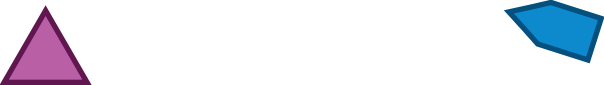 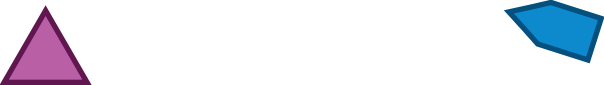 dopamine
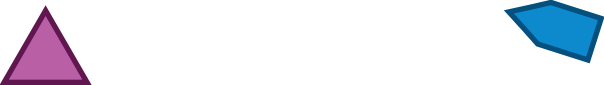 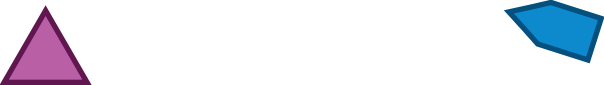 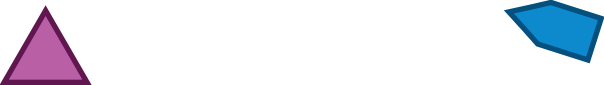 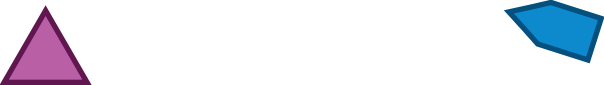 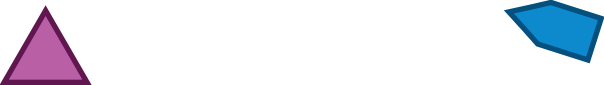 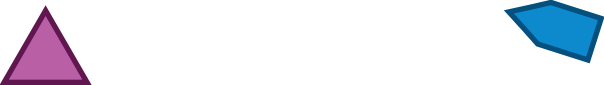 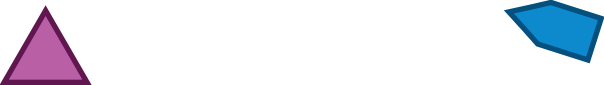 D2 receptors
D2
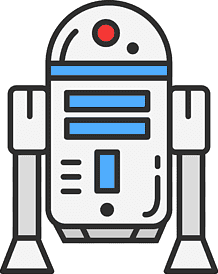 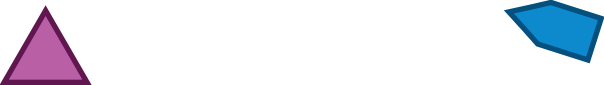 dopamine
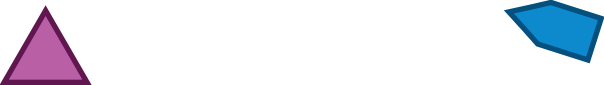 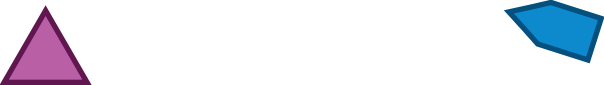 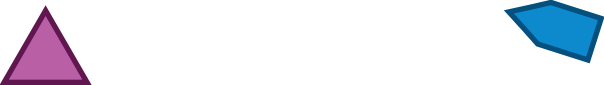 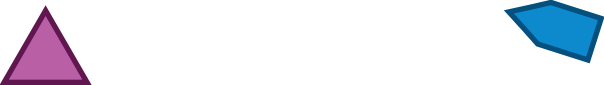 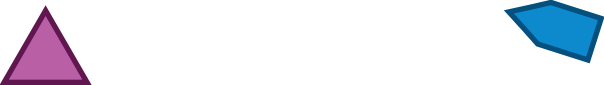 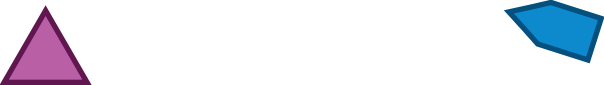 D2 receptors
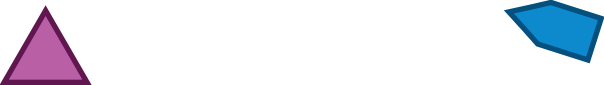 D2
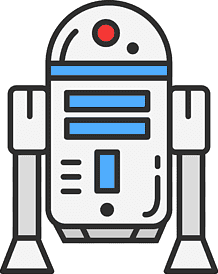 Mnemonics: 

 “R2D2” 

“D2R (detour) from reality”.
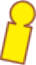 serotonin
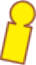 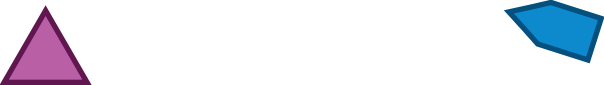 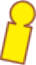 dopamine
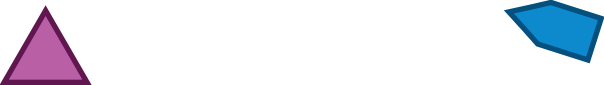 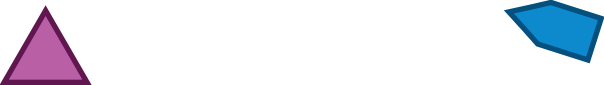 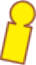 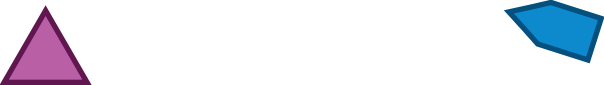 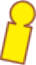 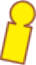 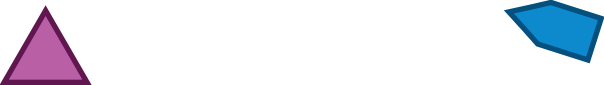 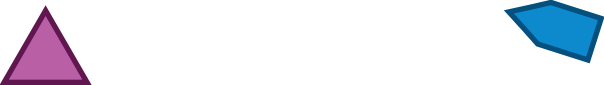 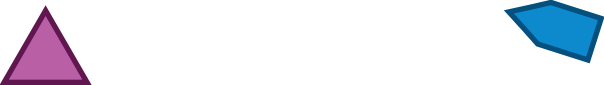 D2 receptors
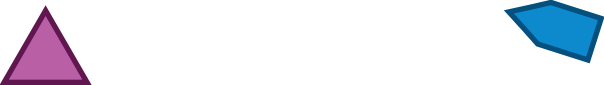 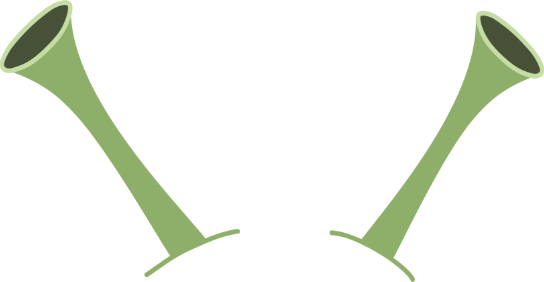 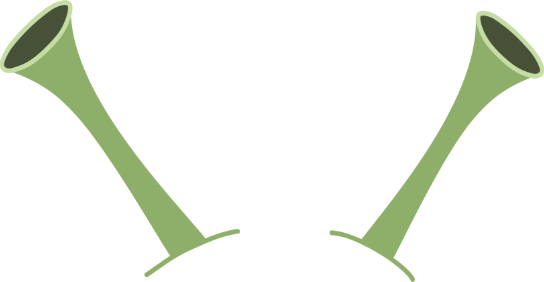 5HT2A receptors
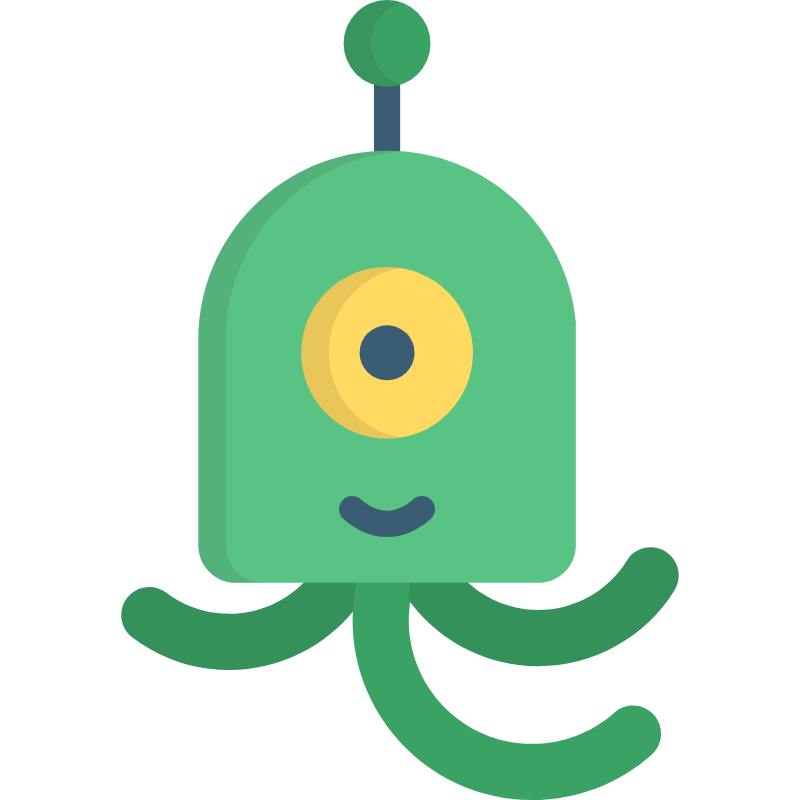 D2
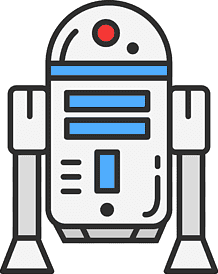 Mnemonics: 

 “R2D2” 

“D2R (detour) from reality”.
2A for “2nd gen Antipsychotics”

(“2 antennae?”)
NMDA receptors
5HT2A receptors
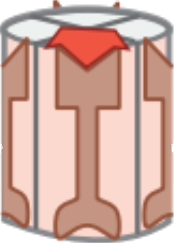 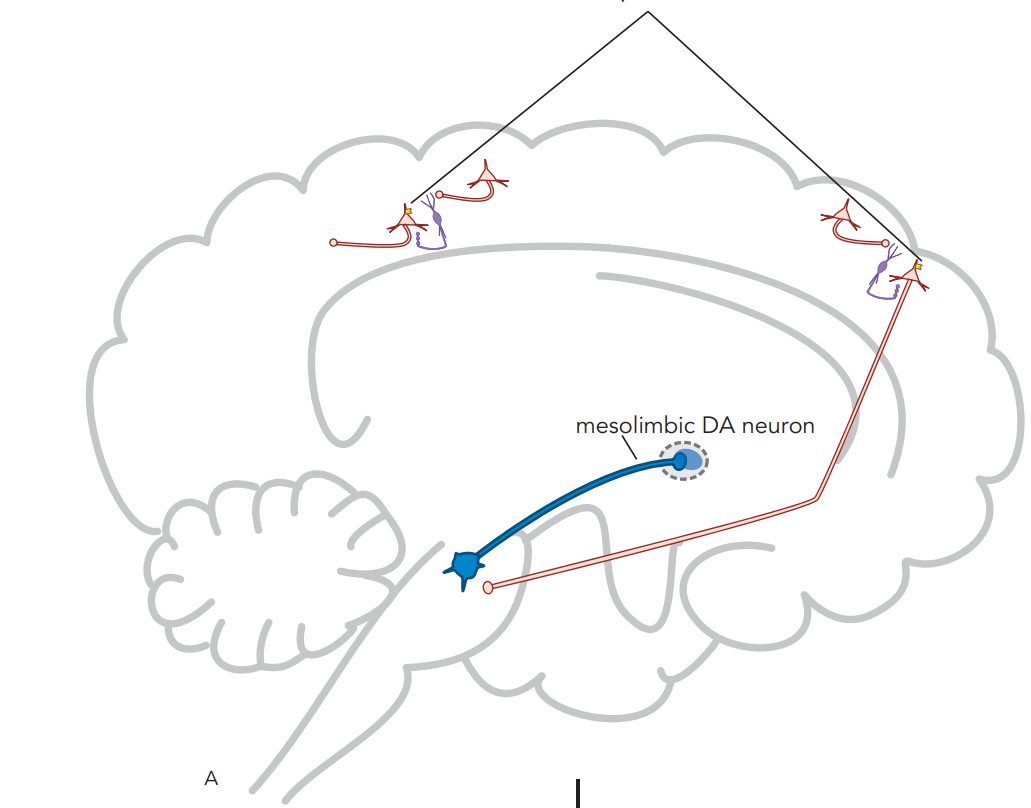 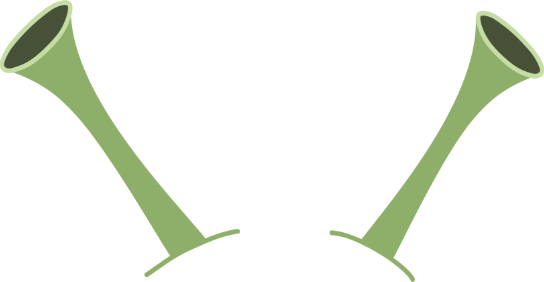 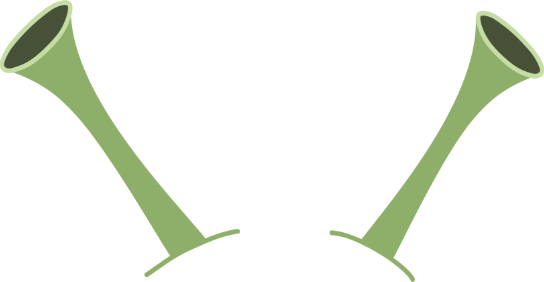 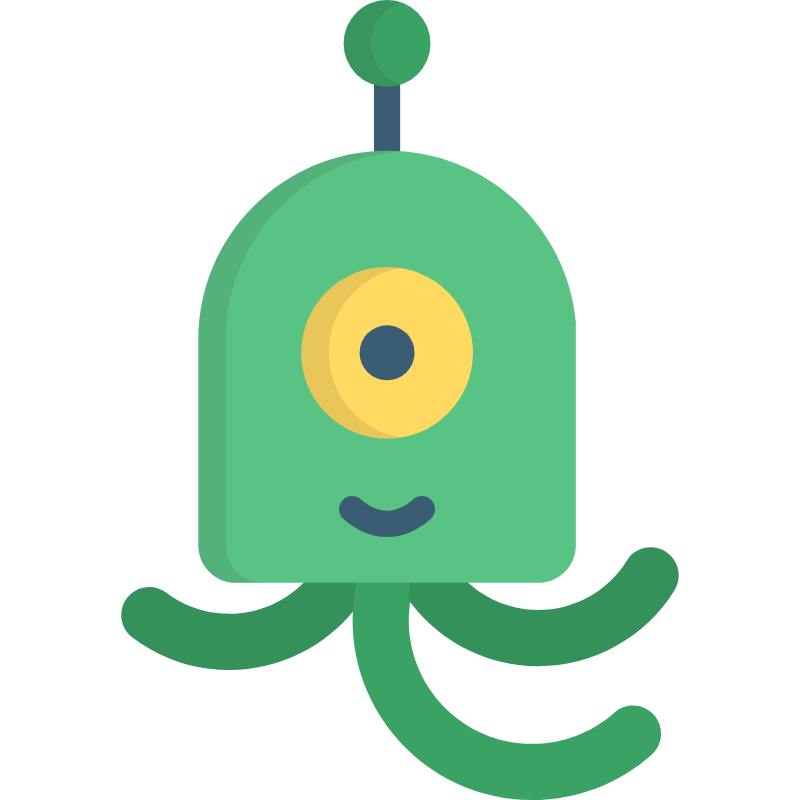 D2 receptors
D2
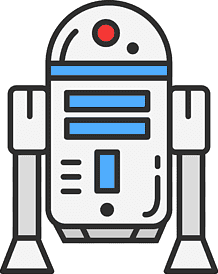 5HT2A
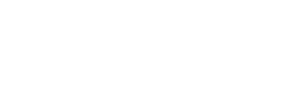 NMDA receptors
5HT2A receptors
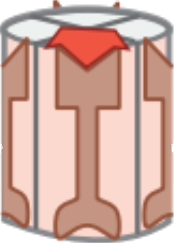 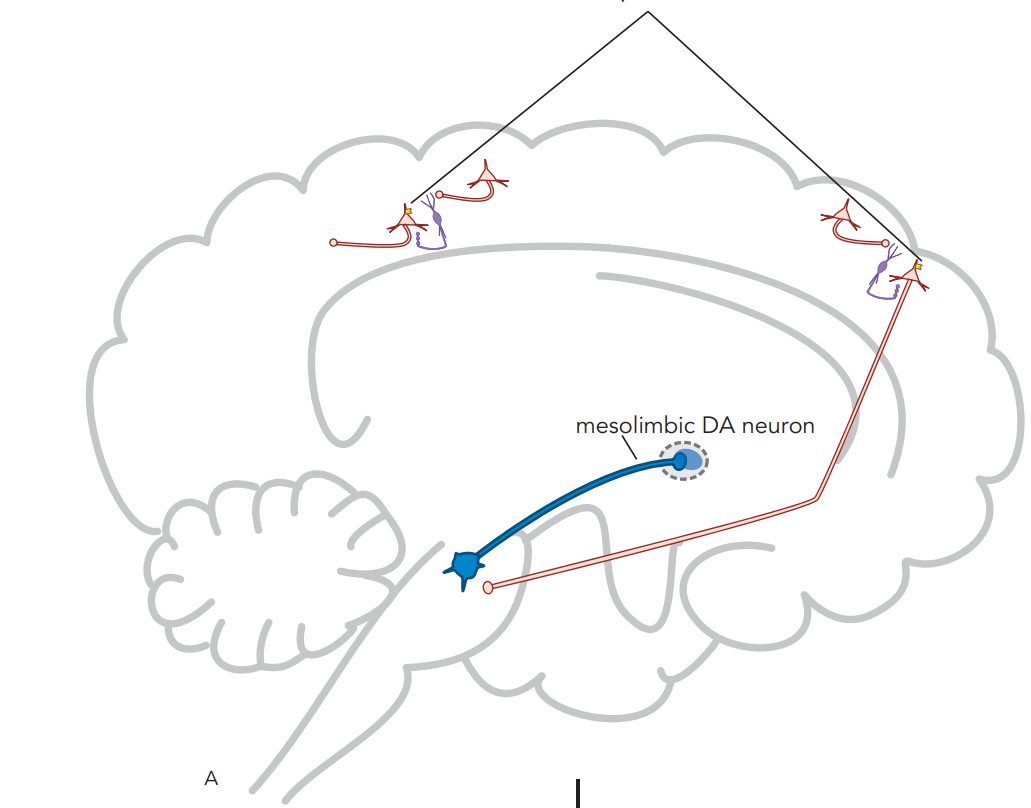 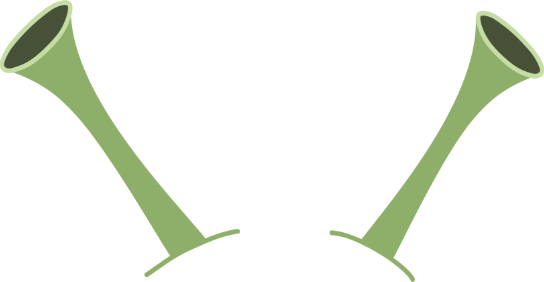 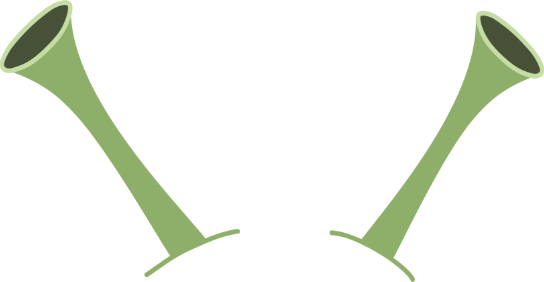 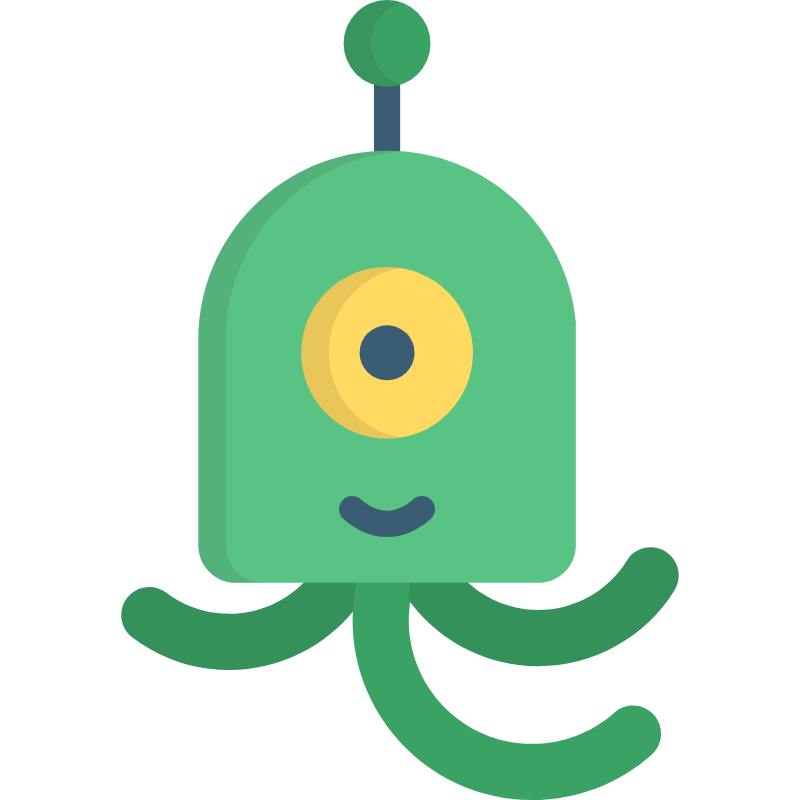 D2 receptors
D2
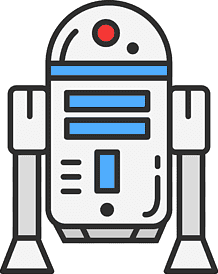 5HT2A
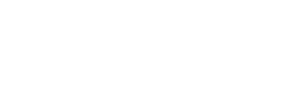 NMDA receptors
5HT2A receptors
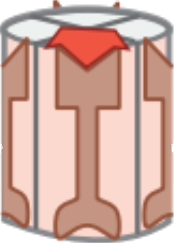 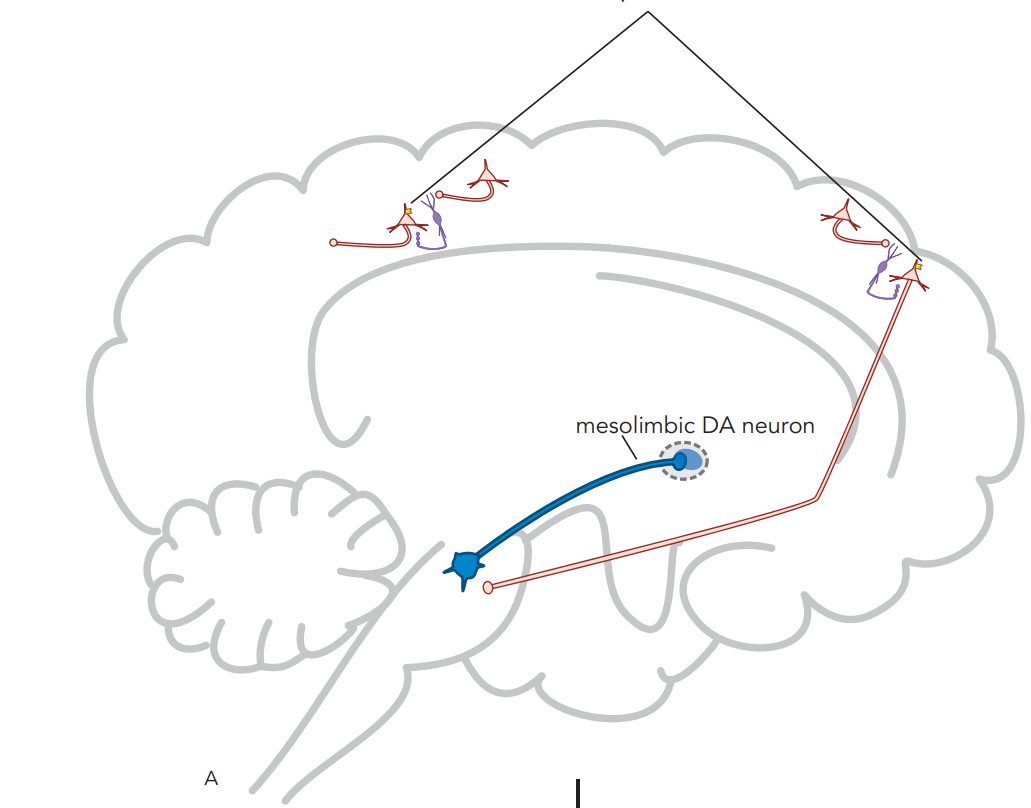 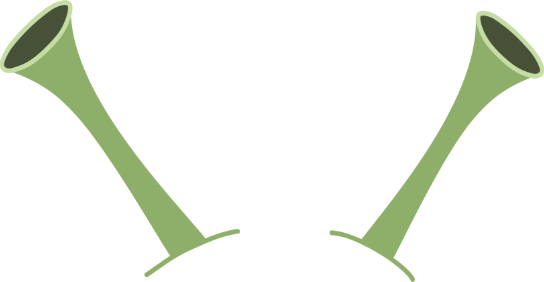 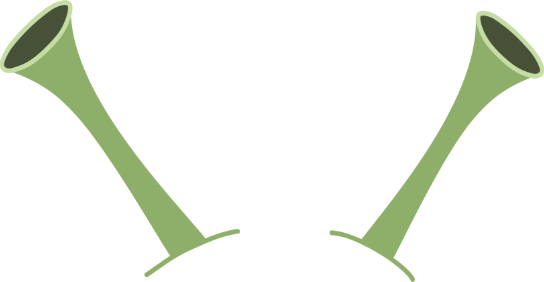 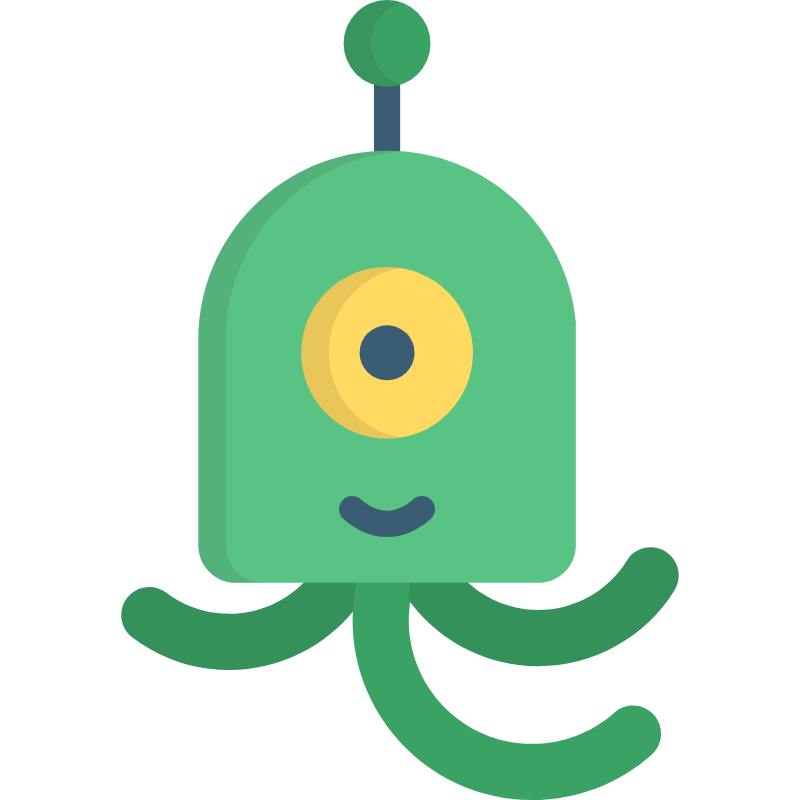 D2 receptors
D2
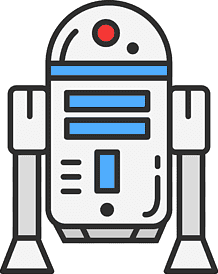 5HT2A
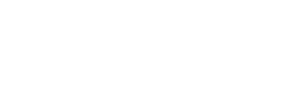 NMDA receptors
5HT2A receptors
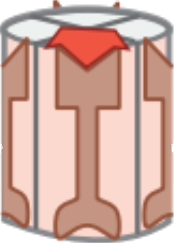 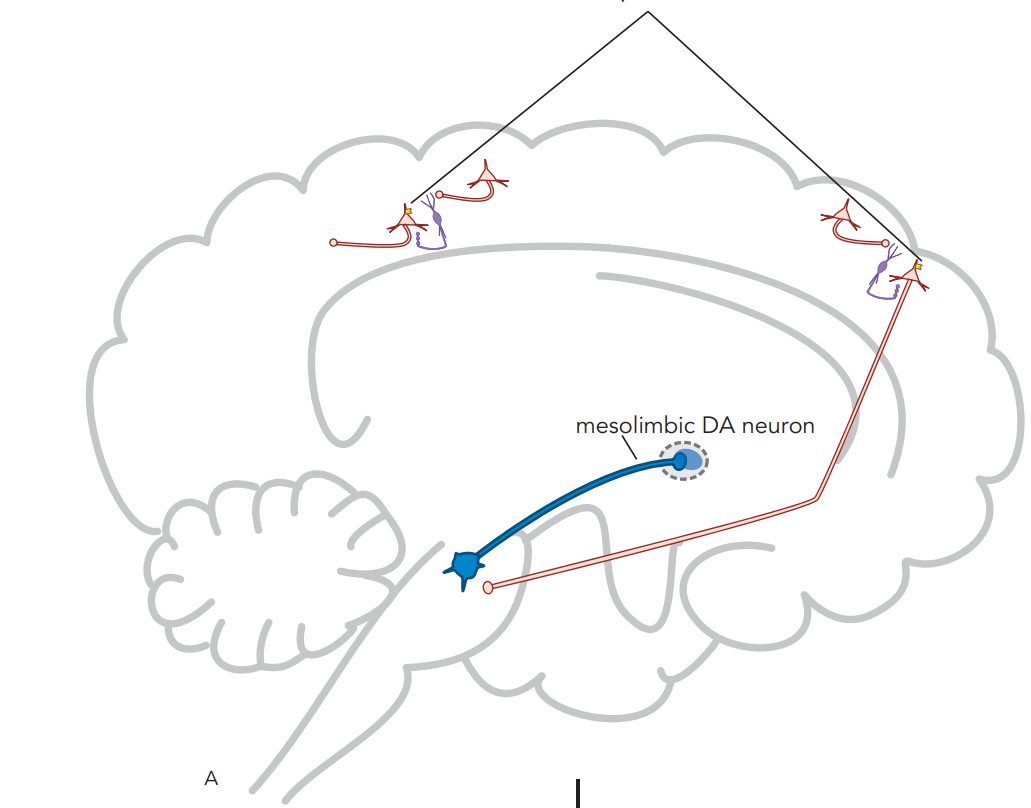 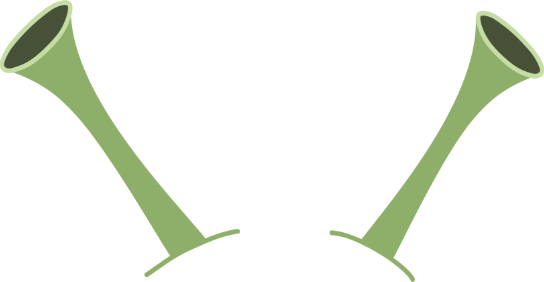 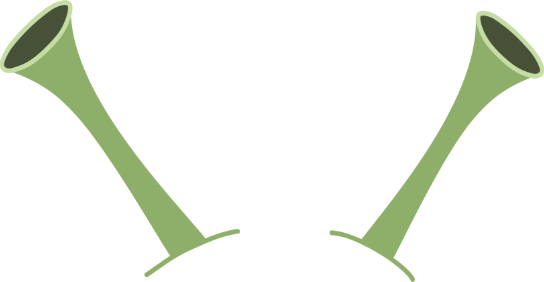 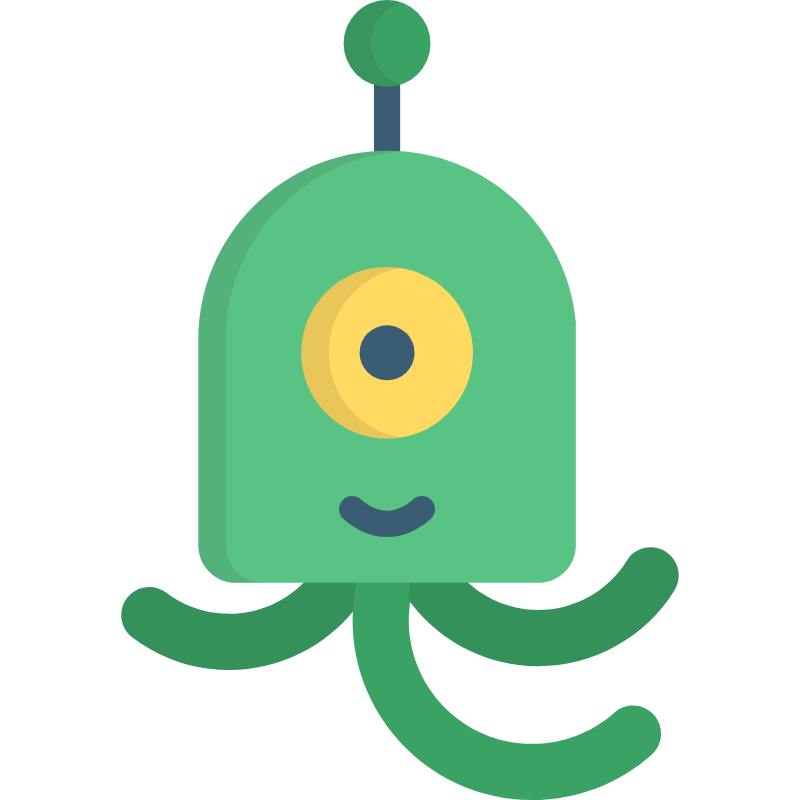 D2 receptors
D2
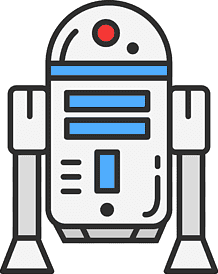 5HT2A
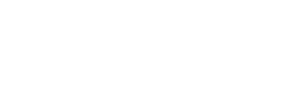 5HT Receptors Regulate Glutamate Release
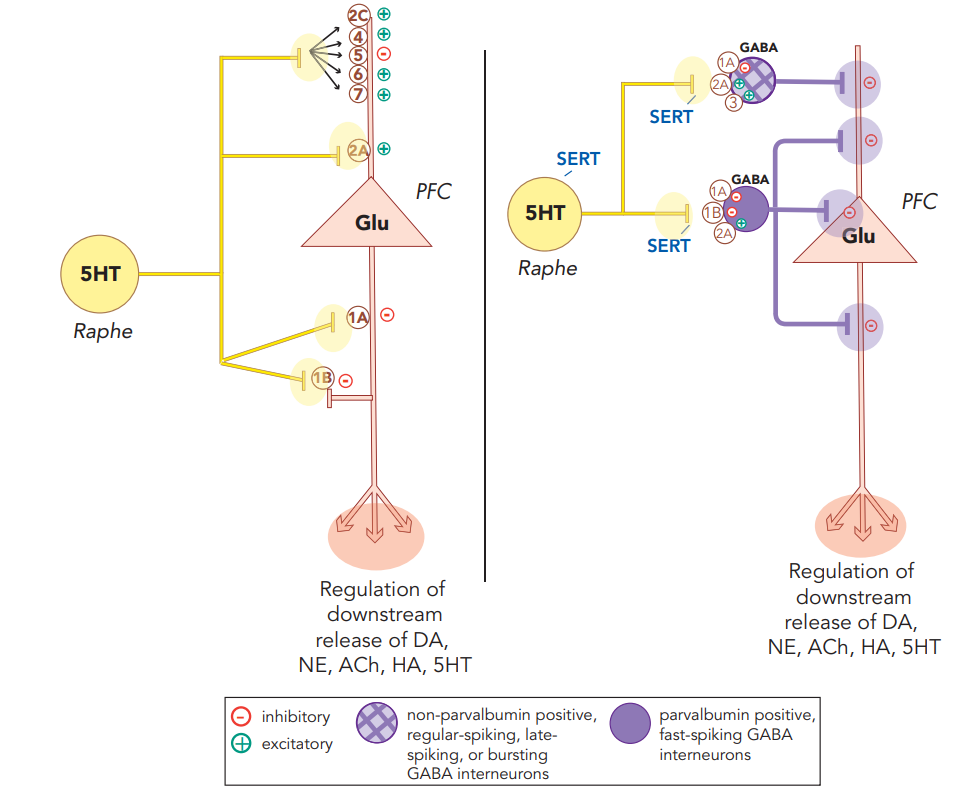 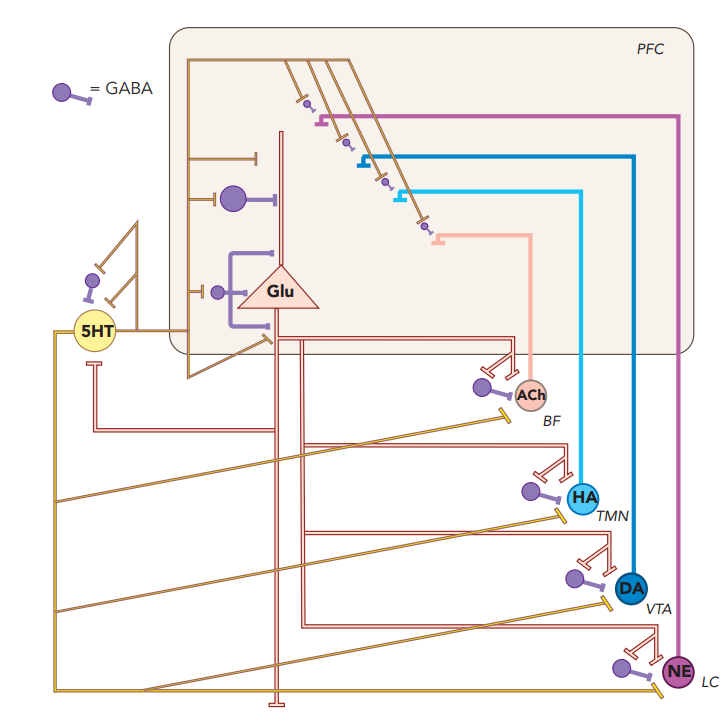 Stahl’s Essential Psychopharmacology
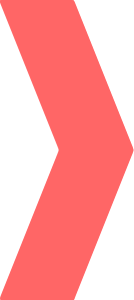 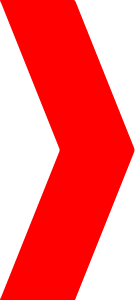 CYP
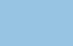 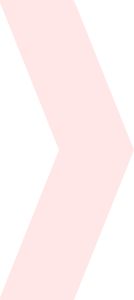 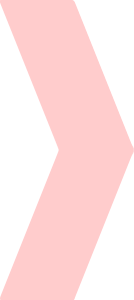 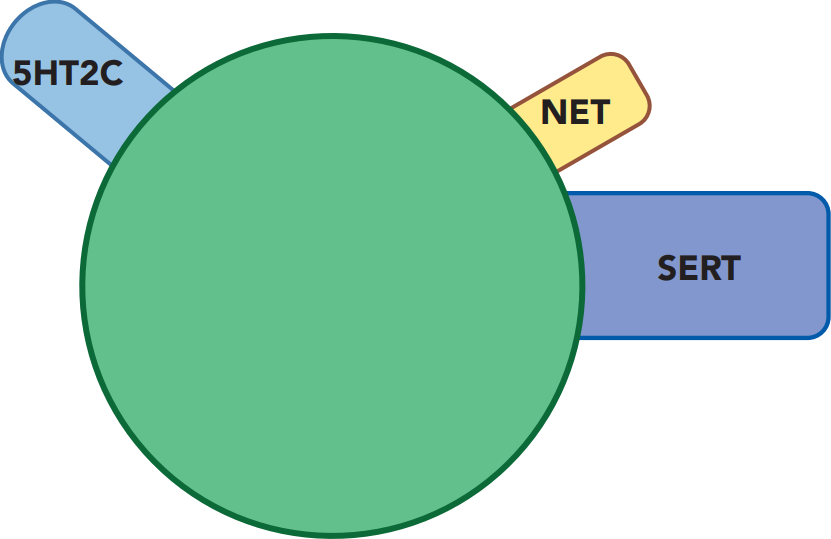 prototypical
modern
antidepressant
Stahl’s Essential Psychopharmacology
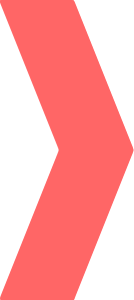 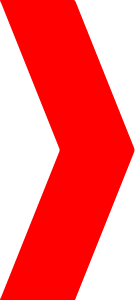 CYP
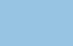 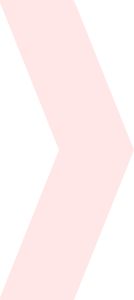 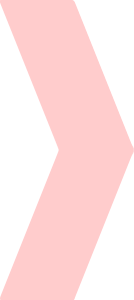 5HT reuptake inhibitor
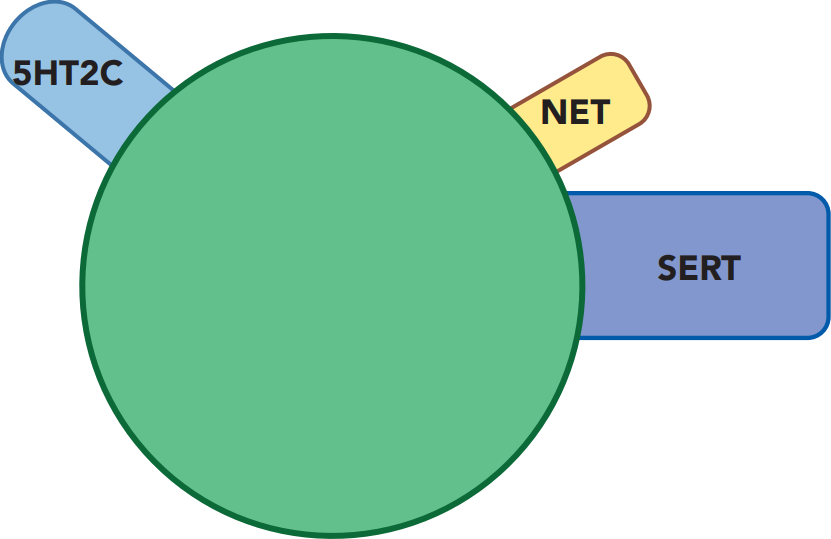 prototypical
modern
antidepressant
Stahl’s Essential Psychopharmacology
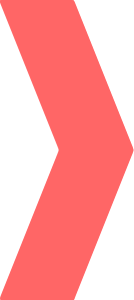 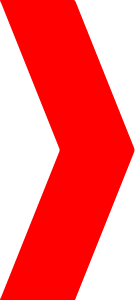 CYP
NE reuptake inhibitor
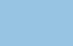 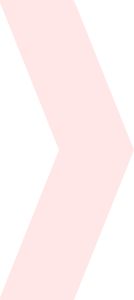 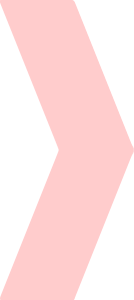 5HT reuptake inhibitor
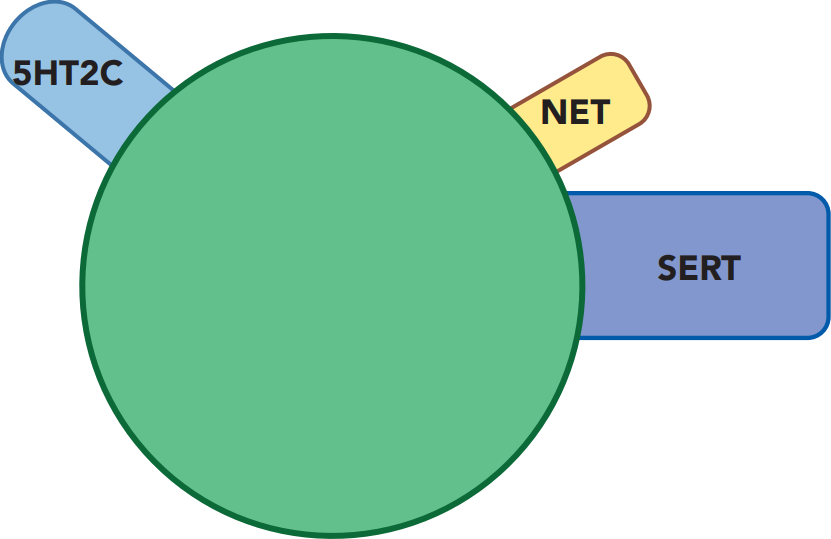 prototypical
modern
antidepressant
Stahl’s Essential Psychopharmacology
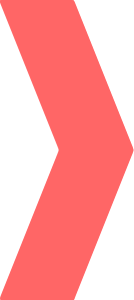 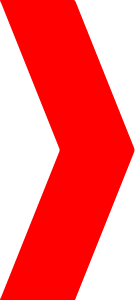 CYP
NE reuptake inhibitor
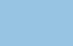 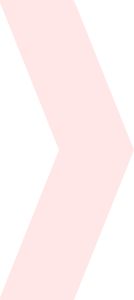 Binds 5HT receptor subtype(s)
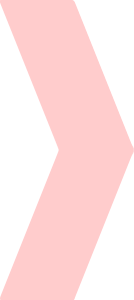 5HT reuptake inhibitor
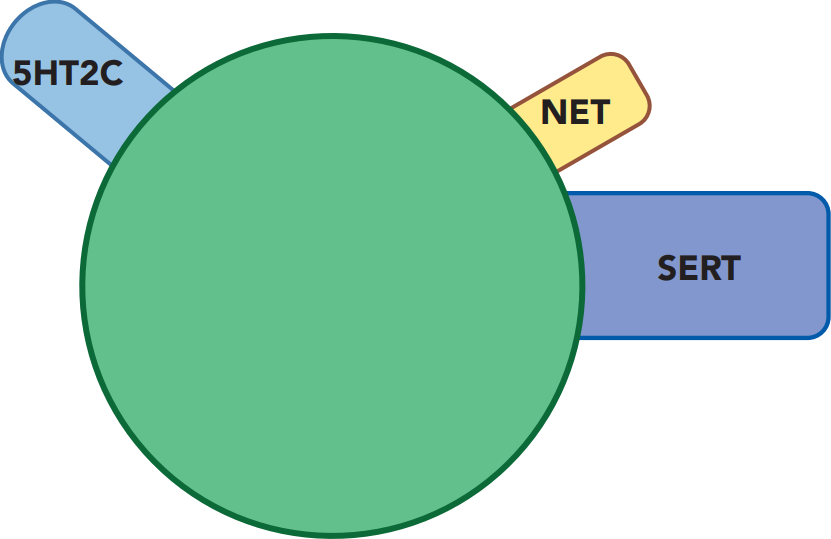 prototypical
modern
antidepressant
Stahl’s Essential Psychopharmacology
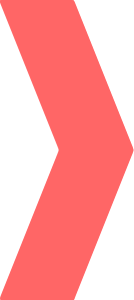 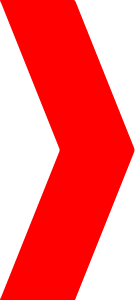 CYP inHibitor
CYP
NE reuptake inhibitor
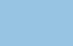 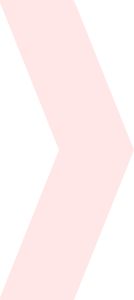 Binds 5HT receptor subtype(s)
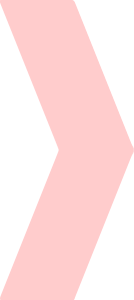 5HT reuptake inhibitor
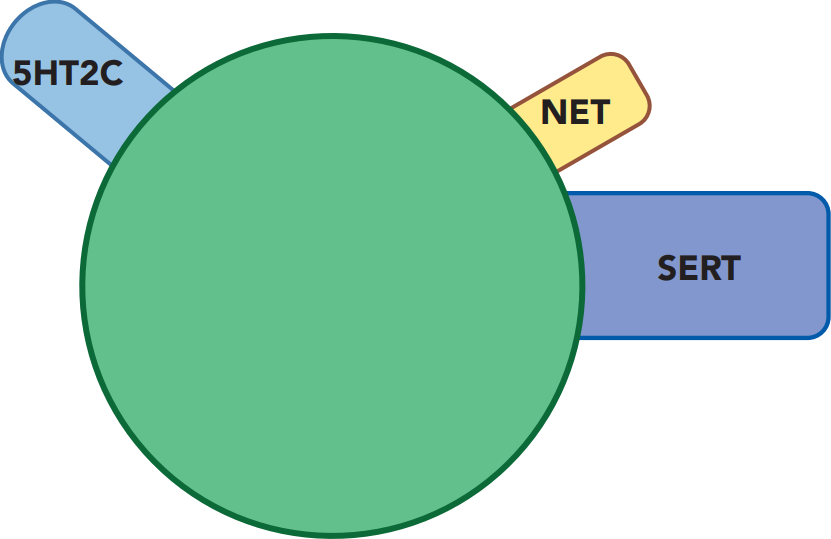 prototypical
modern
antidepressant
Stahl’s Essential Psychopharmacology
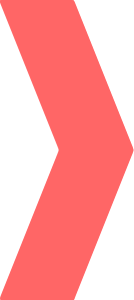 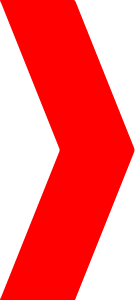 CYP inHibitor
CYP
NE reuptake inhibitor
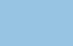 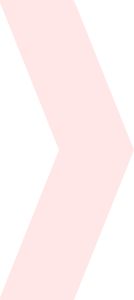 Binds 5HT receptor subtype(s)
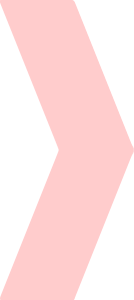 5HT reuptake inhibitor
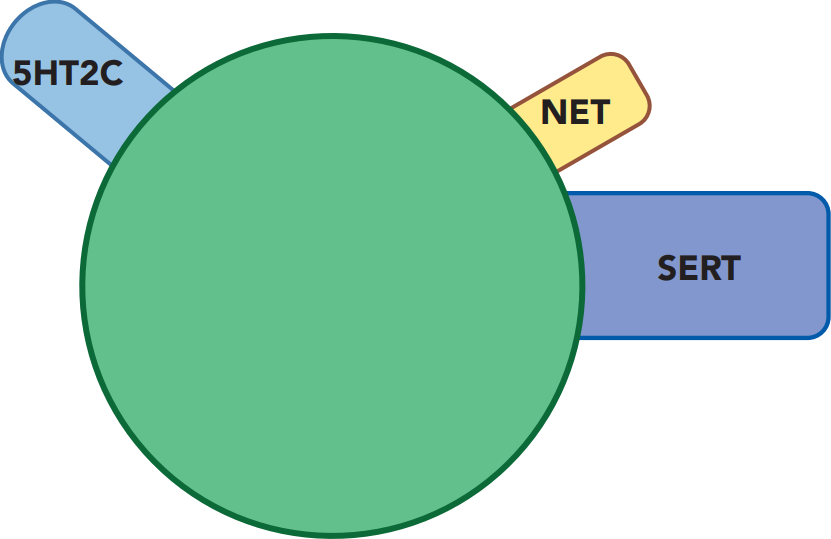 No antidepressants are inDucers
prototypical
modern
antidepressant
Stahl’s Essential Psychopharmacology
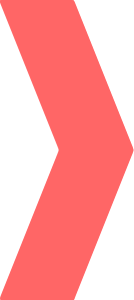 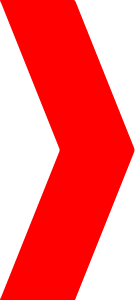 CYP inHibitor
CYP
NE reuptake inhibitor
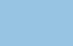 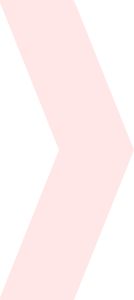 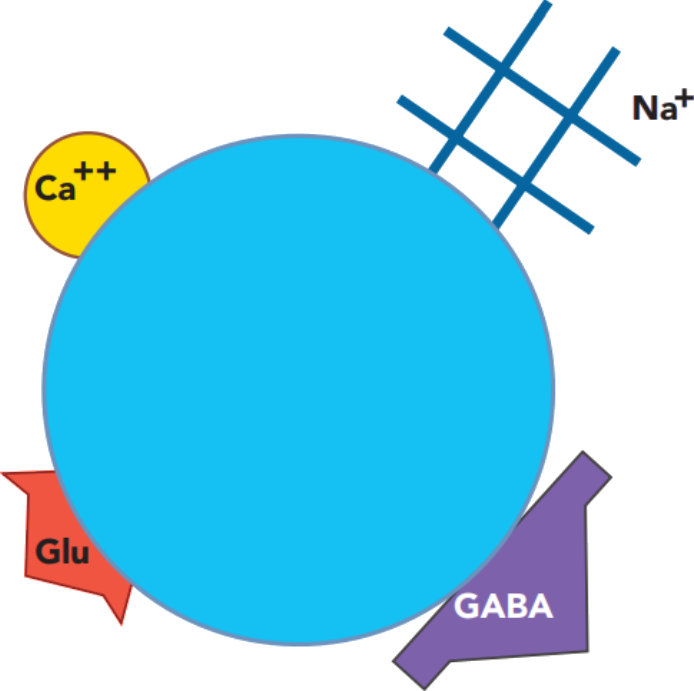 Binds 5HT receptor subtype(s)
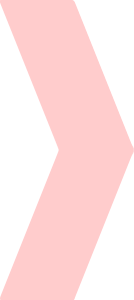 prototypical
mood stabilizer
5HT reuptake inhibitor
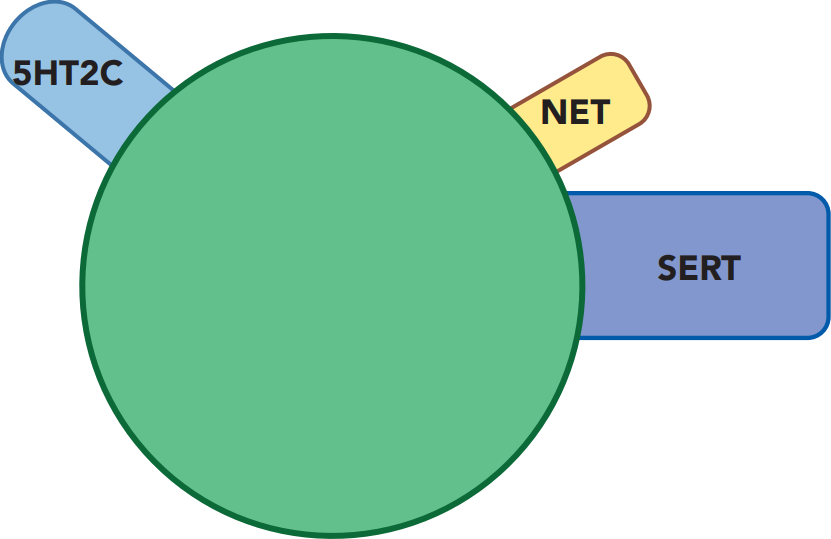 No antidepressants are inDucers
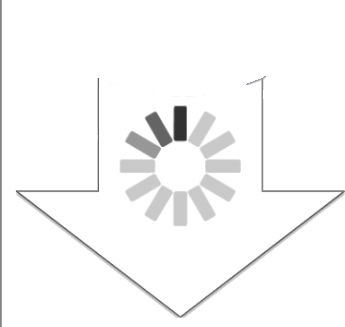 prototypical
modern
antidepressant
Stahl’s Essential Psychopharmacology
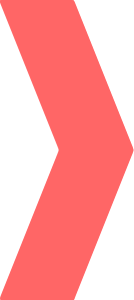 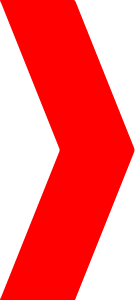 CYP inHibitor
CYP
NE reuptake inhibitor
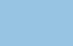 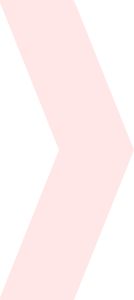 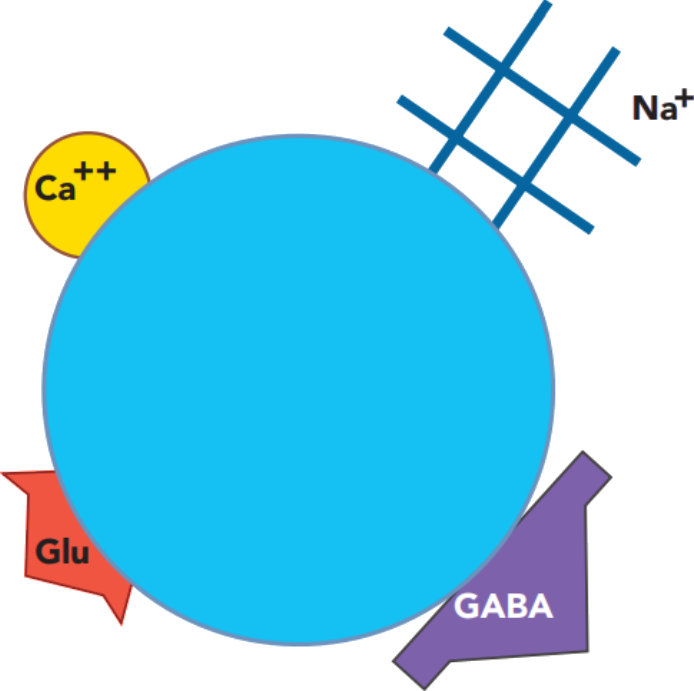 Binds 5HT receptor subtype(s)
Blocks voltage-sensitive ion channel(s)
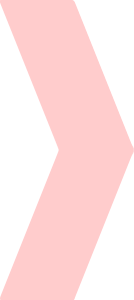 prototypical
mood stabilizer
5HT reuptake inhibitor
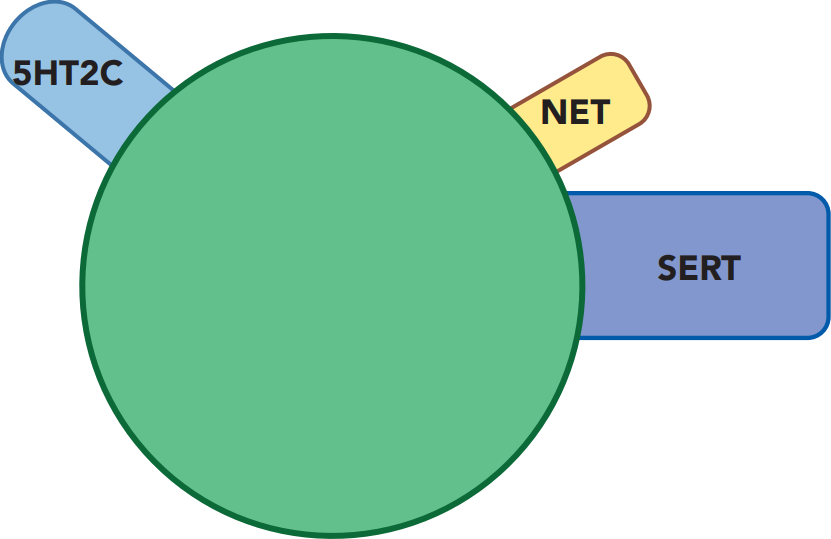 No antidepressants are inDucers
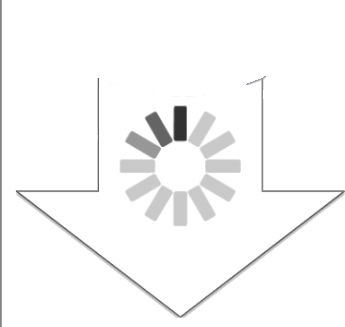 prototypical
modern
antidepressant
Stahl’s Essential Psychopharmacology
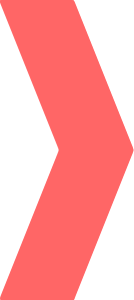 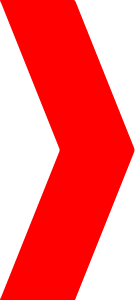 CYP inHibitor
CYP
NE reuptake inhibitor
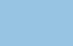 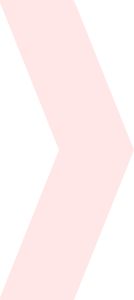 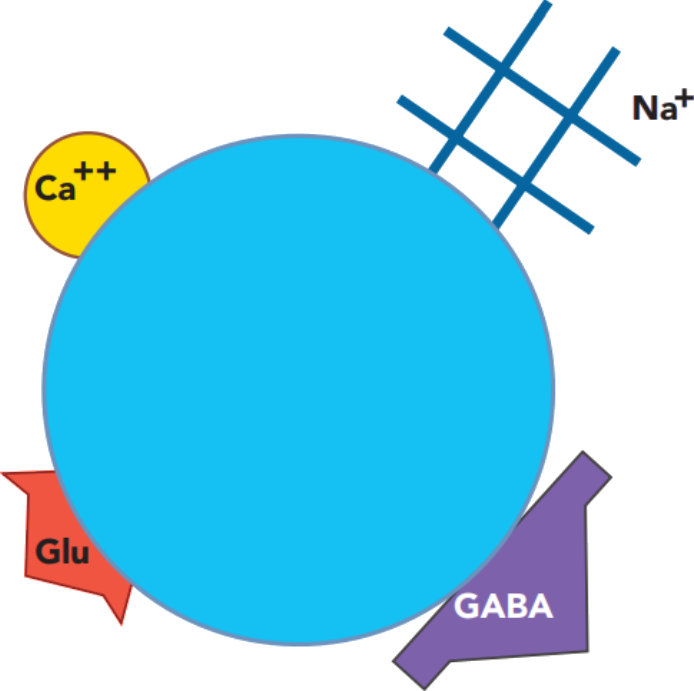 Binds 5HT receptor subtype(s)
Blocks voltage-sensitive ion channel(s)
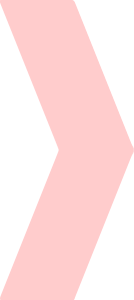 prototypical
mood stabilizer
5HT reuptake inhibitor
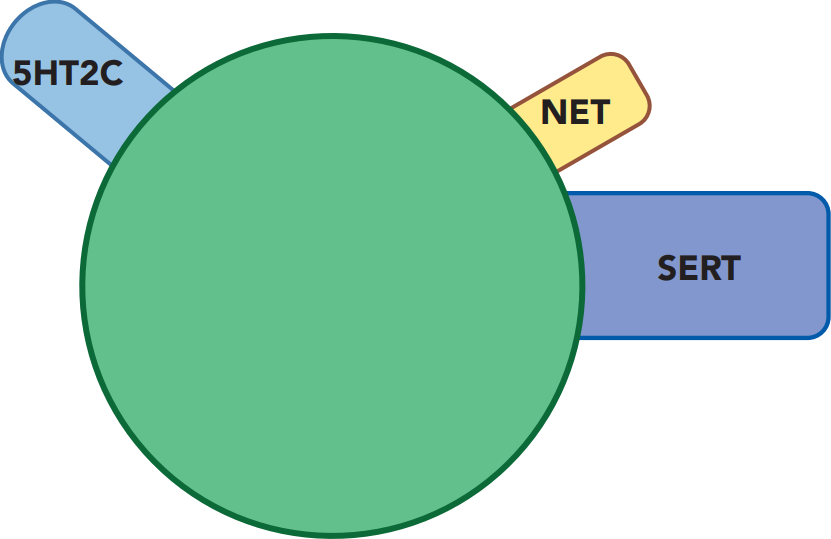 No antidepressants are inDucers
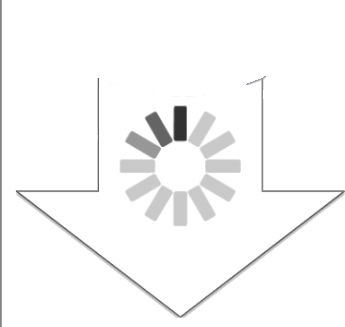 prototypical
modern
antidepressant
inhibits 
glutamate
(excitatory neurotransmitter)
Stahl’s Essential Psychopharmacology
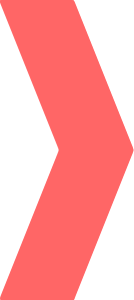 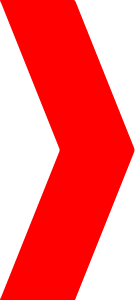 CYP inHibitor
CYP
NE reuptake inhibitor
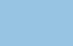 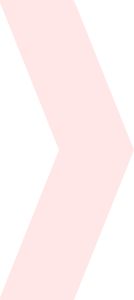 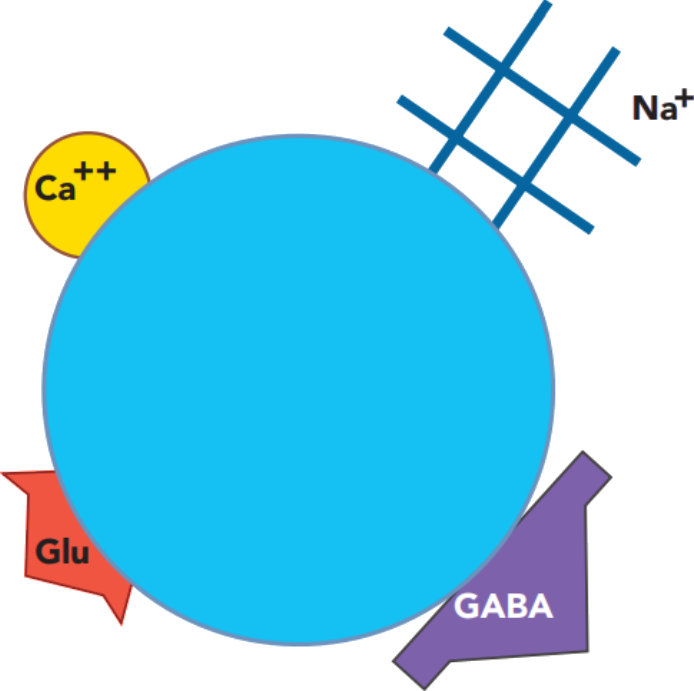 Binds 5HT receptor subtype(s)
Blocks voltage-sensitive ion channel(s)
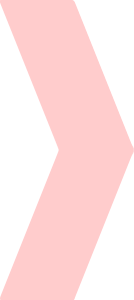 prototypical
mood stabilizer
5HT reuptake inhibitor
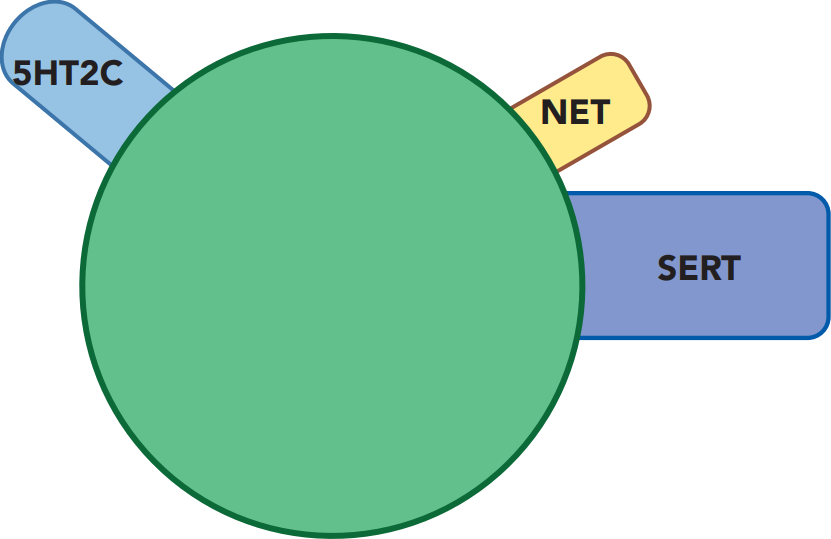 No antidepressants are inDucers
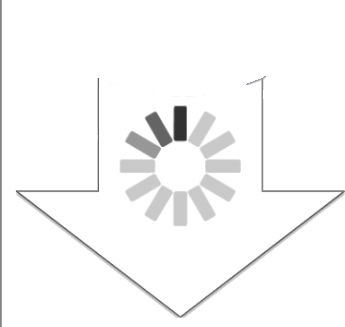 prototypical
modern
antidepressant
inhibits 
glutamate
(excitatory neurotransmitter)
enhances GABA (inhibitory neurotransmitter)
Stahl’s Essential Psychopharmacology
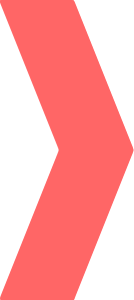 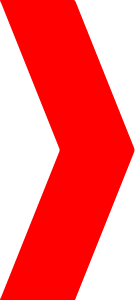 CYP inHibitor
CYP
NE reuptake inhibitor
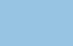 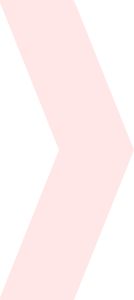 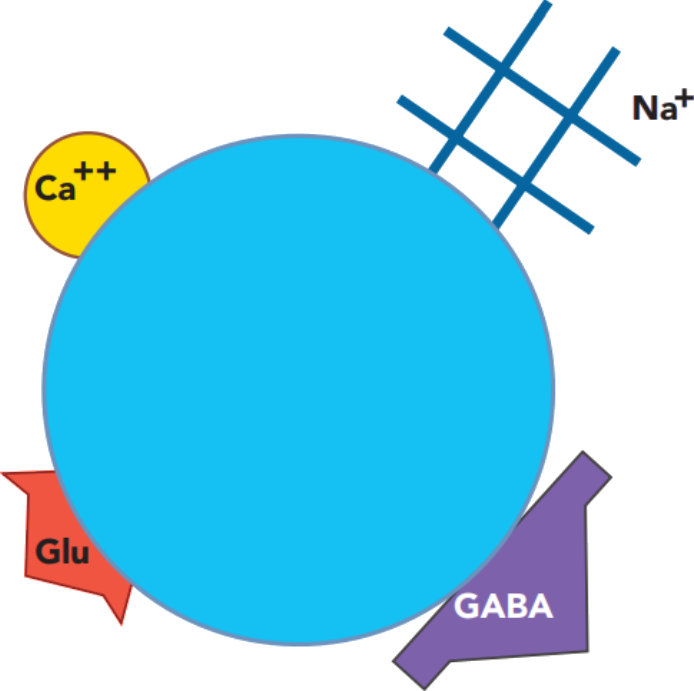 Binds 5HT receptor subtype(s)
Blocks voltage-sensitive ion channel(s)
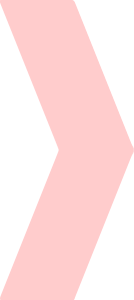 prototypical
mood stabilizer
5HT reuptake inhibitor
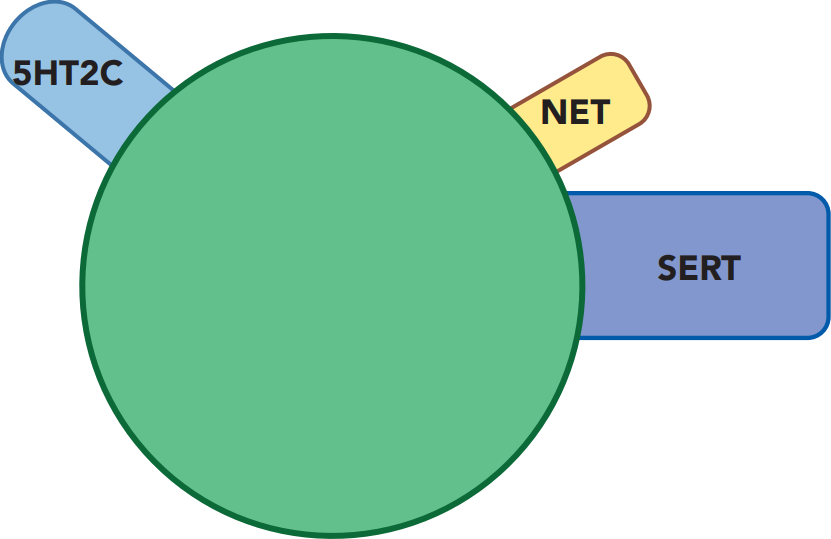 No antidepressants are inDucers
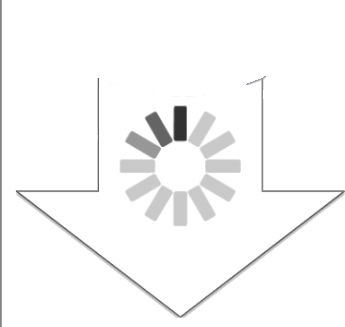 prototypical
modern
antidepressant
inhibits 
glutamate
(excitatory neurotransmitter)
enhances GABA (inhibitory neurotransmitter)
CYP inDucer
Stahl’s Essential Psychopharmacology
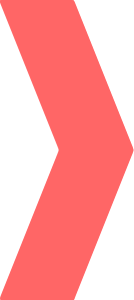 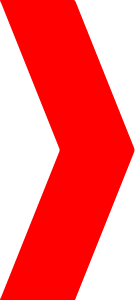 CYP inHibitor
CYP
NE reuptake inhibitor
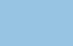 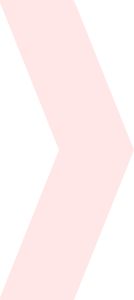 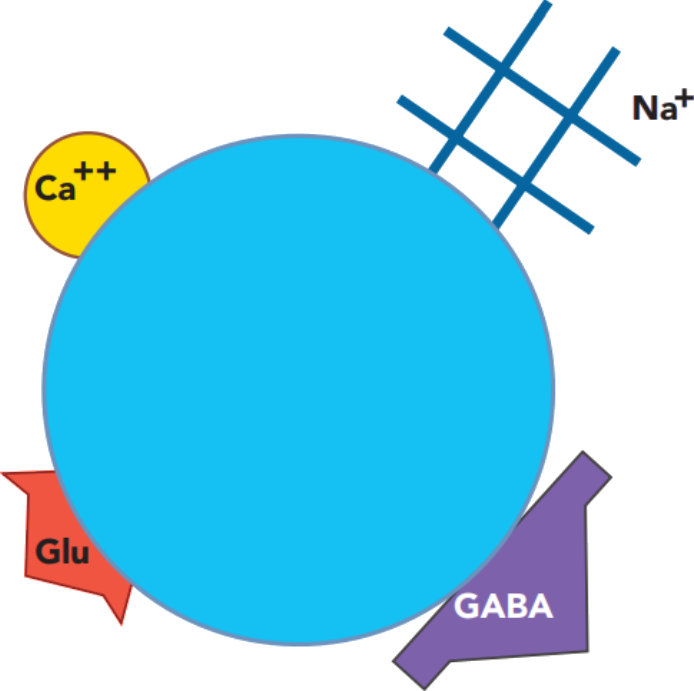 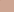 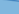 Binds 5HT receptor subtype(s)
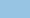 Blocks voltage-sensitive ion channel(s)
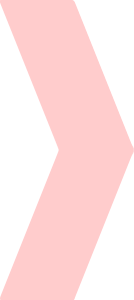 prototypical
mood stabilizer
5HT reuptake inhibitor
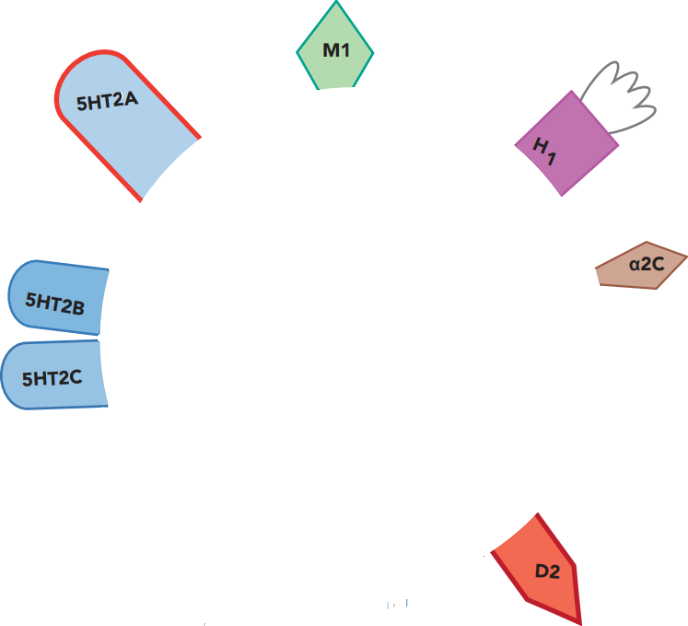 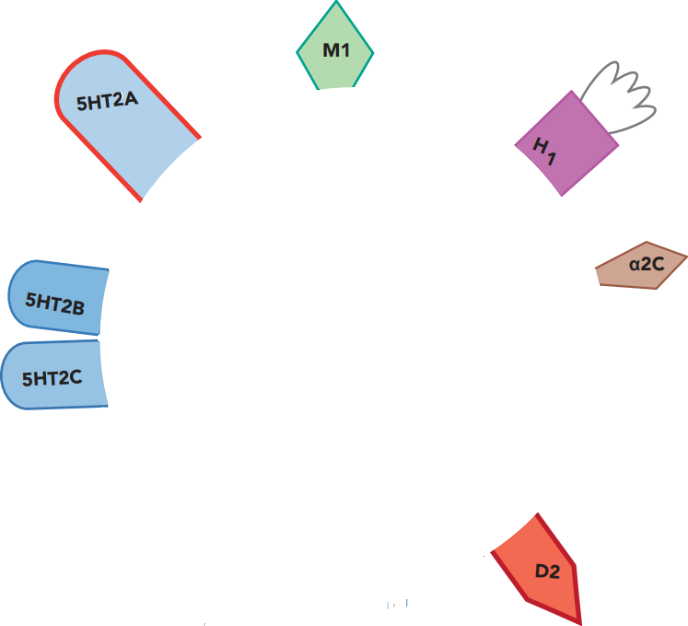 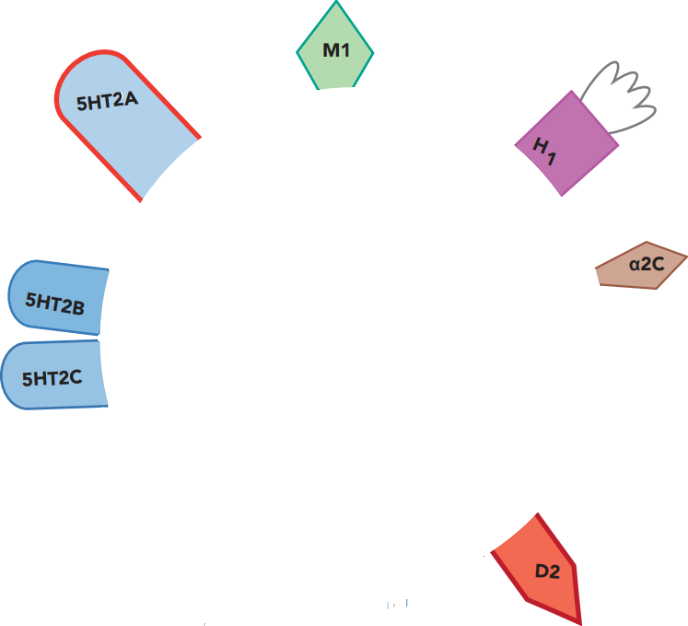 x
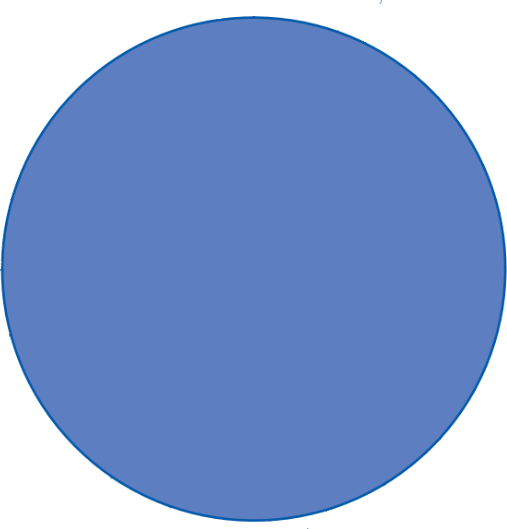 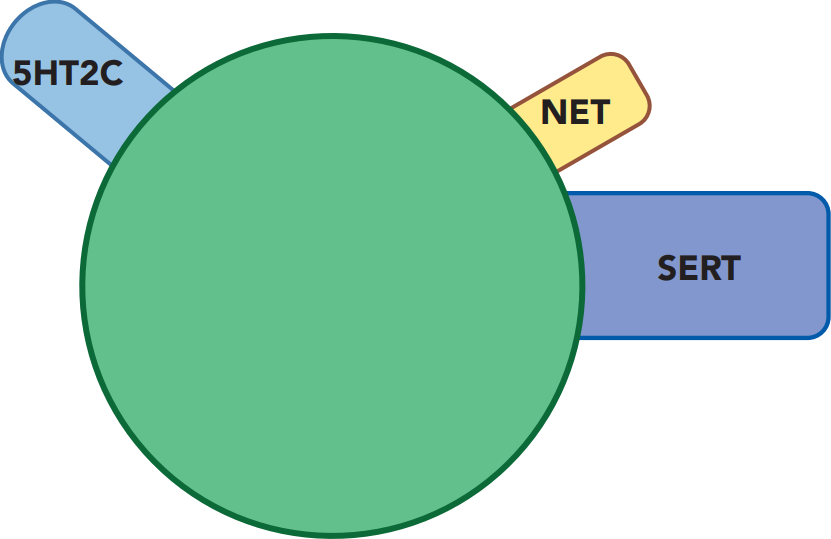 No antidepressants are inDucers
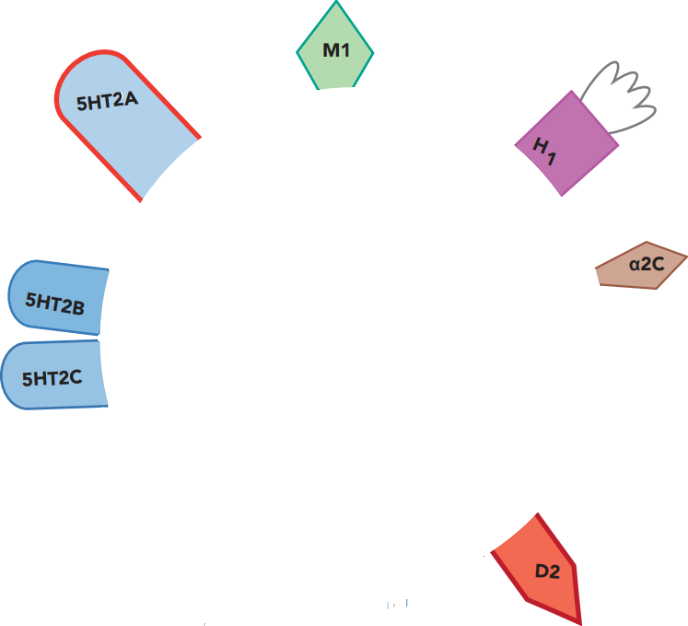 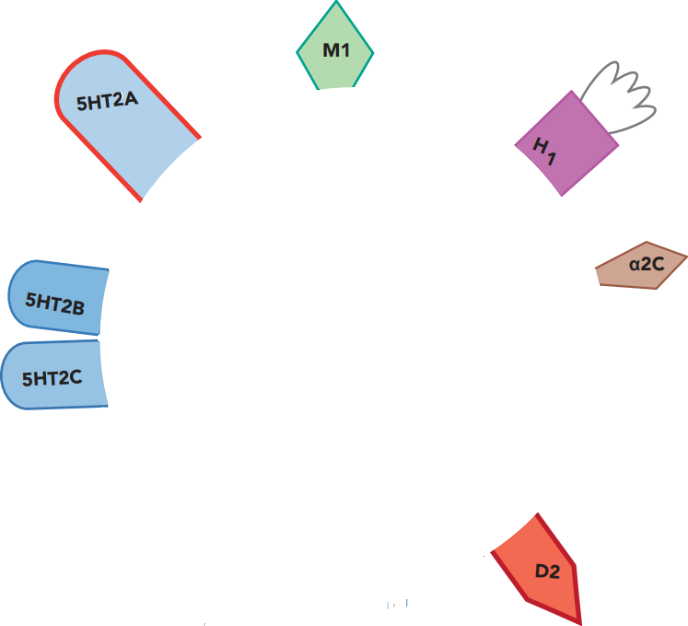 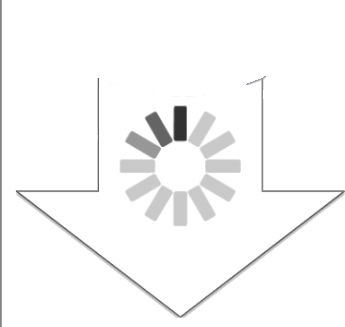 prototypical
modern
antidepressant
prototypical
antipsychotic
inhibits 
glutamate
(excitatory neurotransmitter)
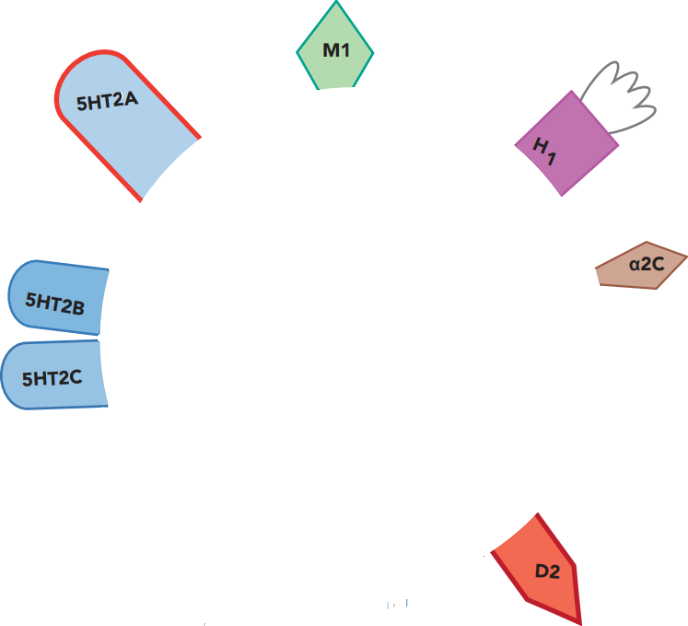 enhances GABA (inhibitory neurotransmitter)
CYP inDucer
Stahl’s Essential Psychopharmacology
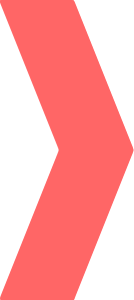 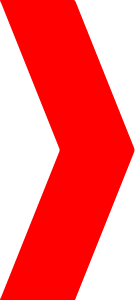 CYP inHibitor
CYP
NE reuptake inhibitor
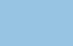 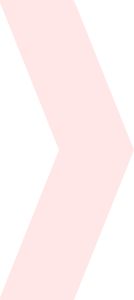 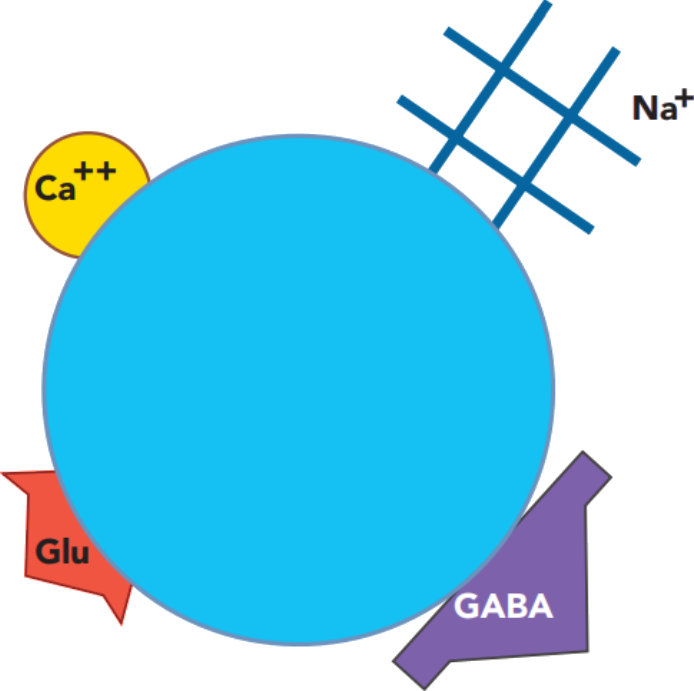 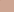 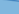 Binds 5HT receptor subtype(s)
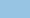 Blocks voltage-sensitive ion channel(s)
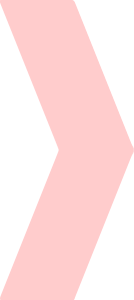 prototypical
mood stabilizer
5HT reuptake inhibitor
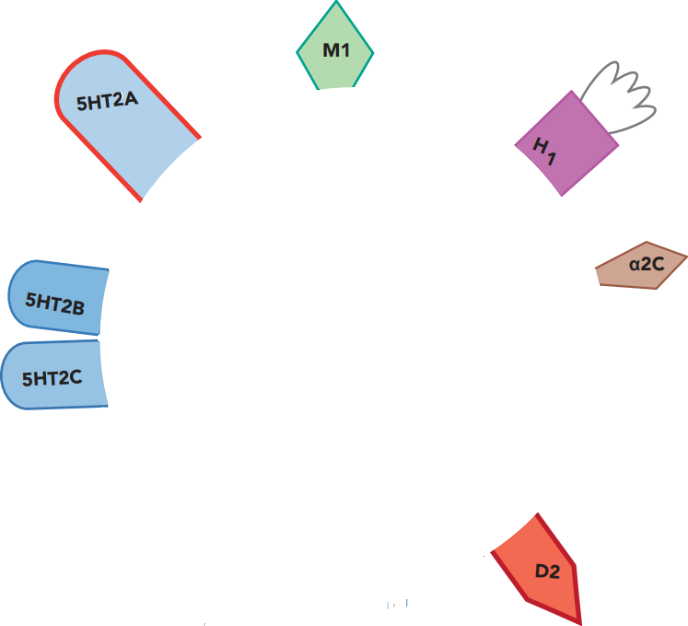 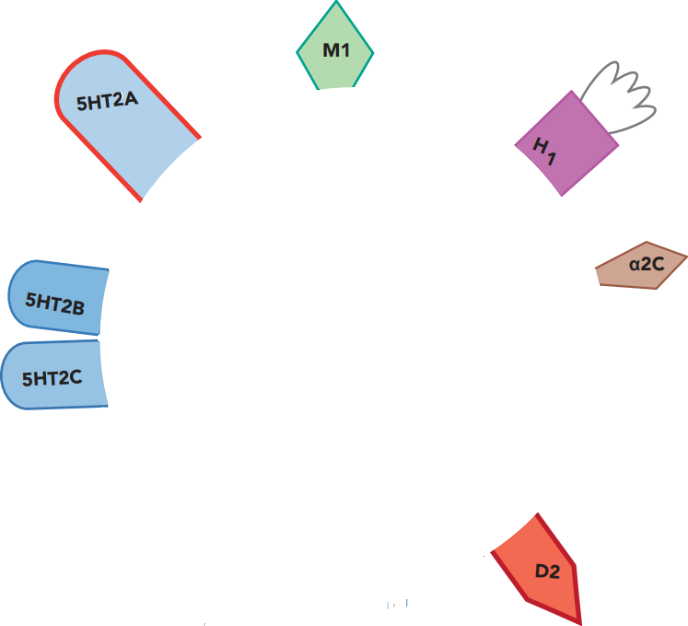 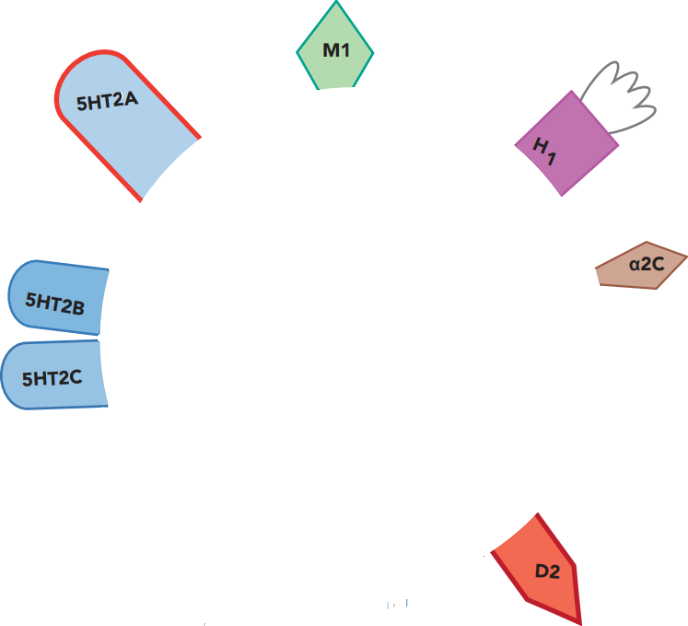 x
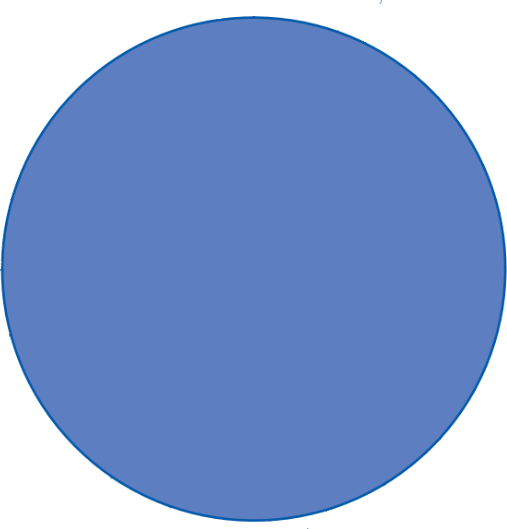 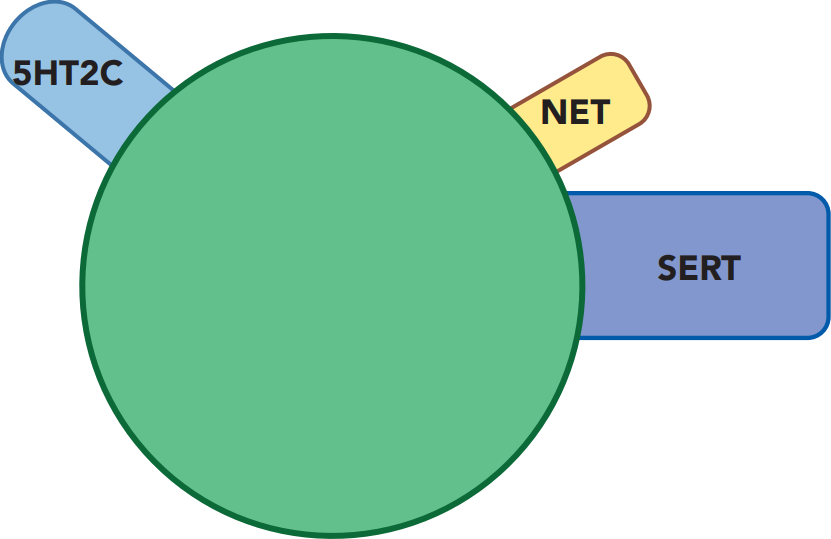 D2 receptor blocker
No antidepressants are inDucers
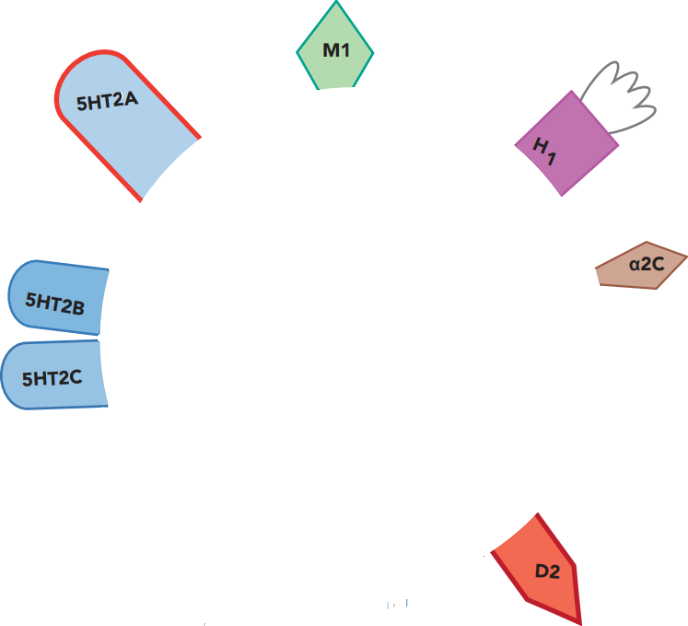 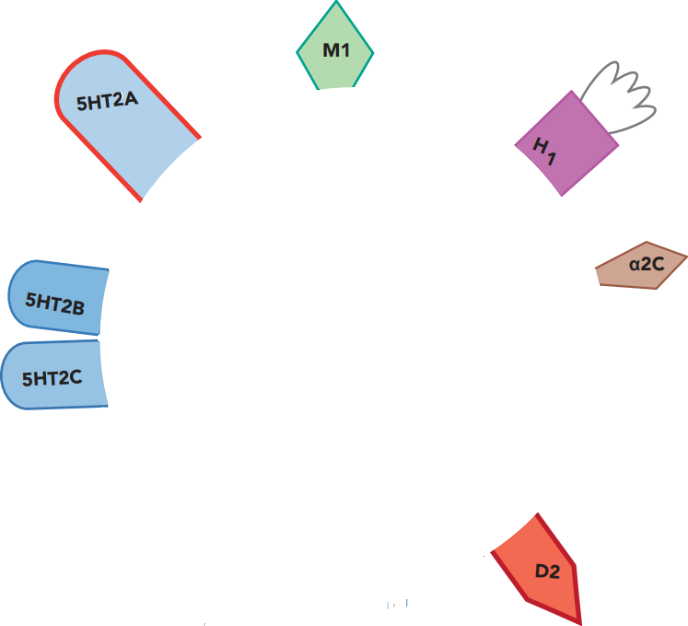 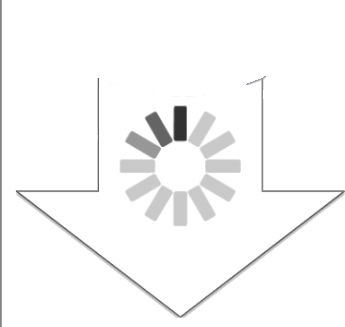 prototypical
modern
antidepressant
prototypical
antipsychotic
inhibits 
glutamate
(excitatory neurotransmitter)
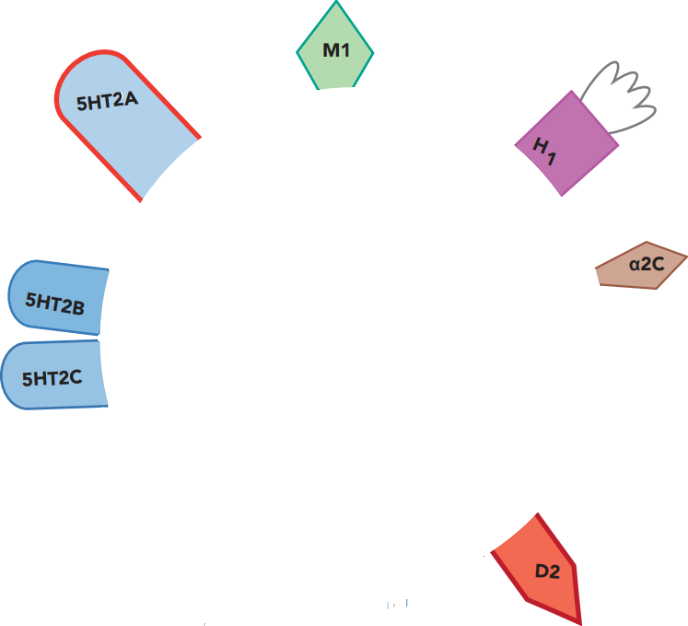 enhances GABA (inhibitory neurotransmitter)
CYP inDucer
Stahl’s Essential Psychopharmacology
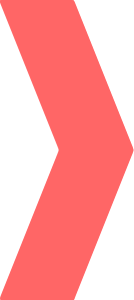 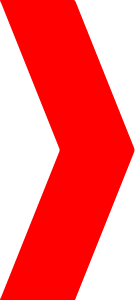 CYP inHibitor
5HT2A receptor blocker
CYP
NE reuptake inhibitor
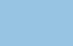 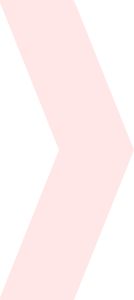 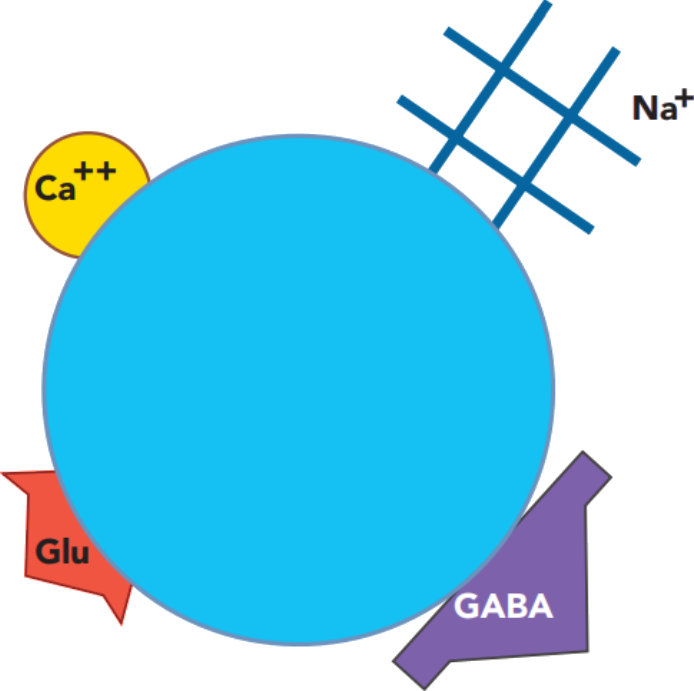 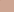 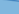 Binds 5HT receptor subtype(s)
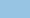 Blocks voltage-sensitive ion channel(s)
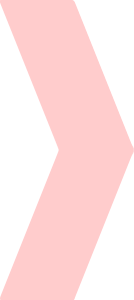 prototypical
mood stabilizer
5HT reuptake inhibitor
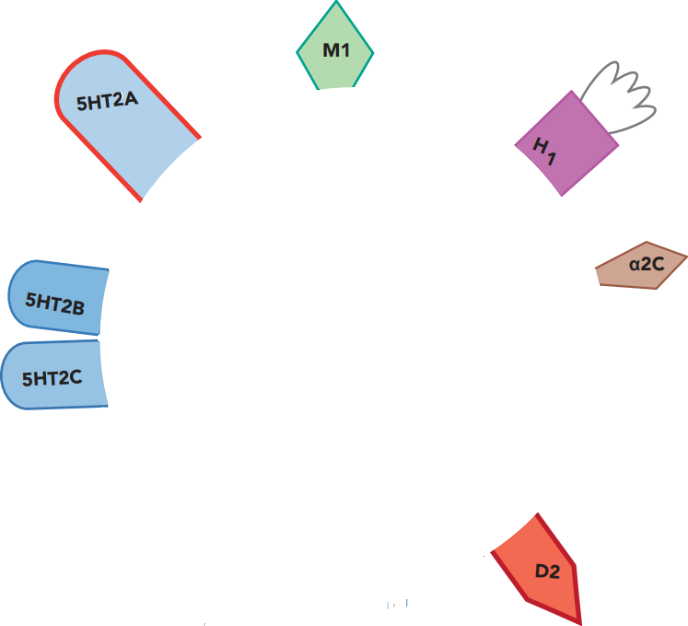 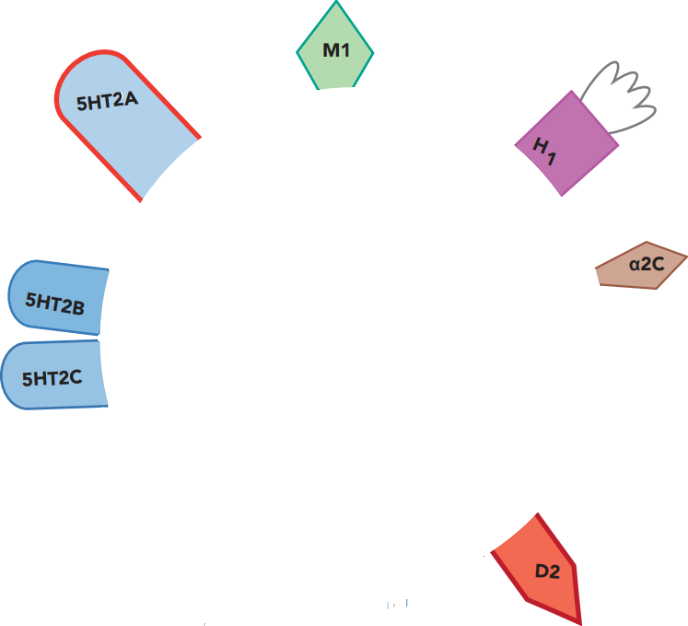 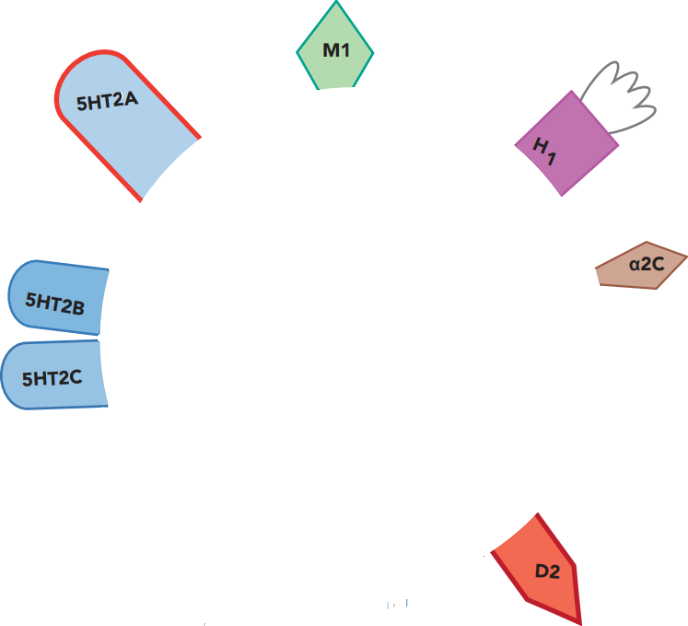 x
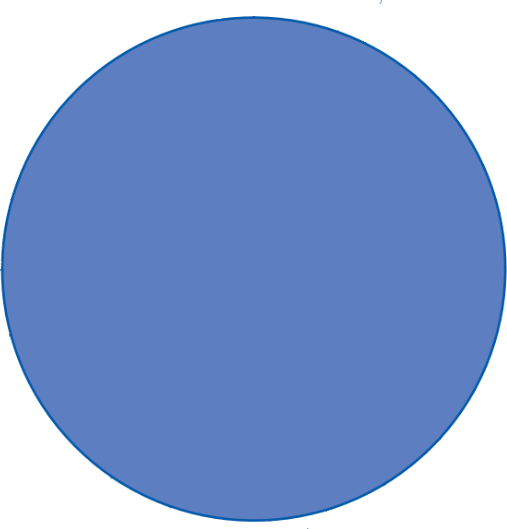 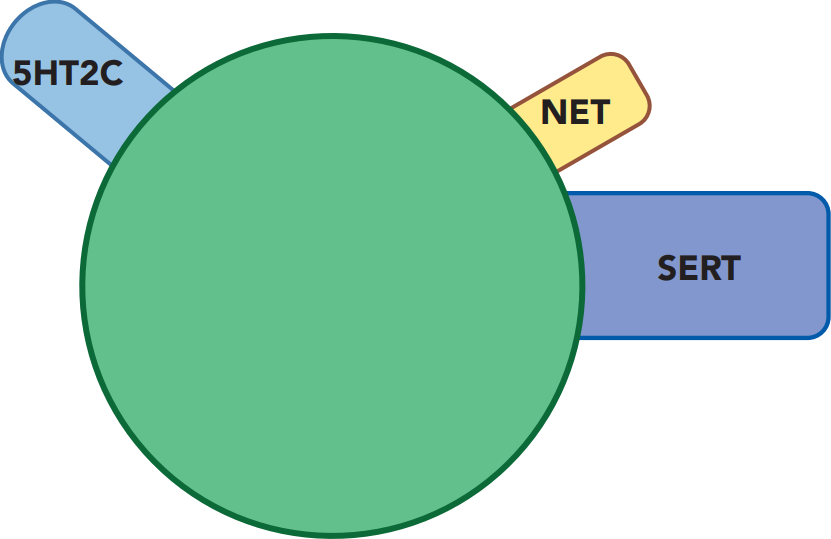 D2 receptor blocker
No antidepressants are inDucers
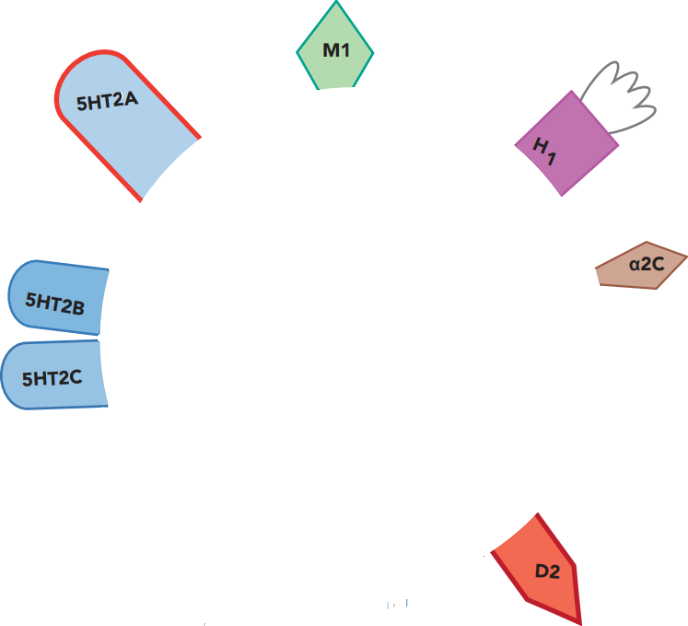 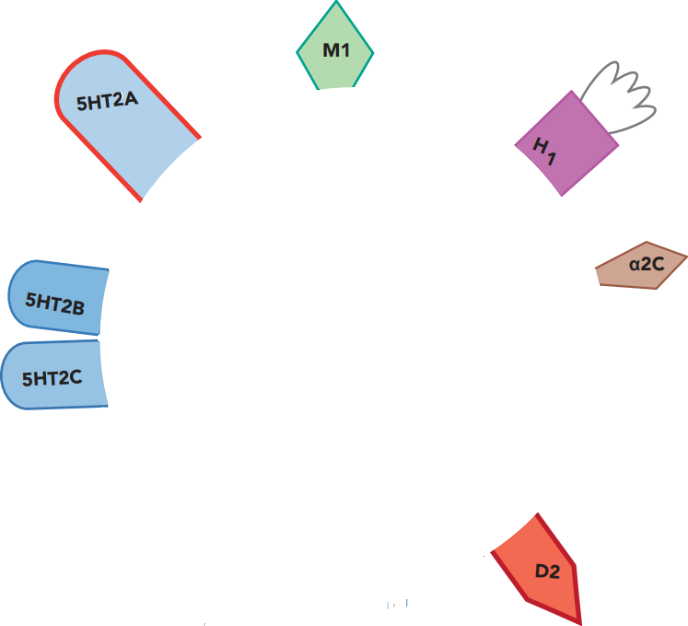 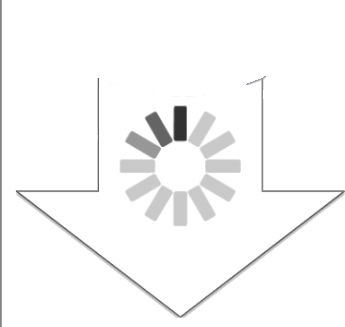 prototypical
modern
antidepressant
prototypical
antipsychotic
inhibits 
glutamate
(excitatory neurotransmitter)
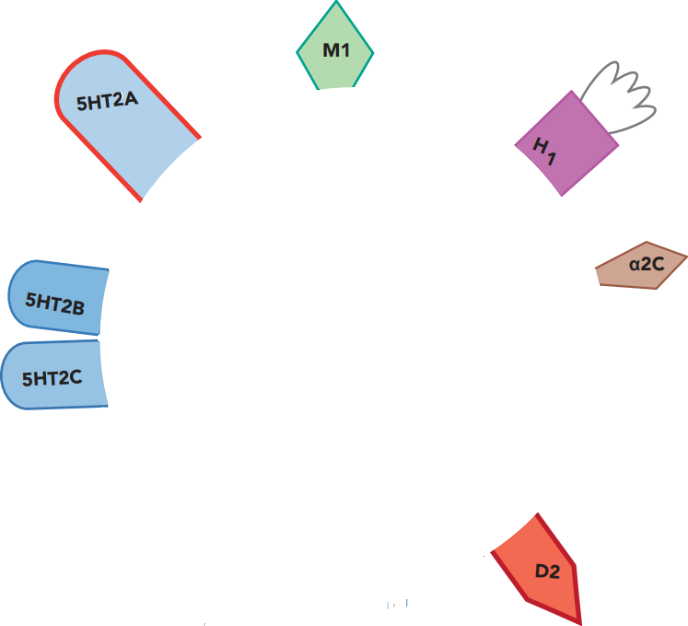 enhances GABA (inhibitory neurotransmitter)
CYP inDucer
Stahl’s Essential Psychopharmacology
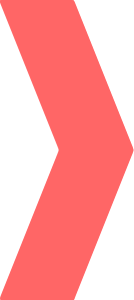 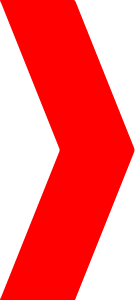 CYP inHibitor
5HT2A receptor blocker
Binds other 5HT receptor subtypes
CYP
NE reuptake inhibitor
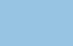 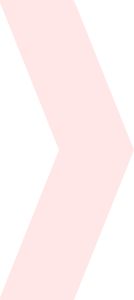 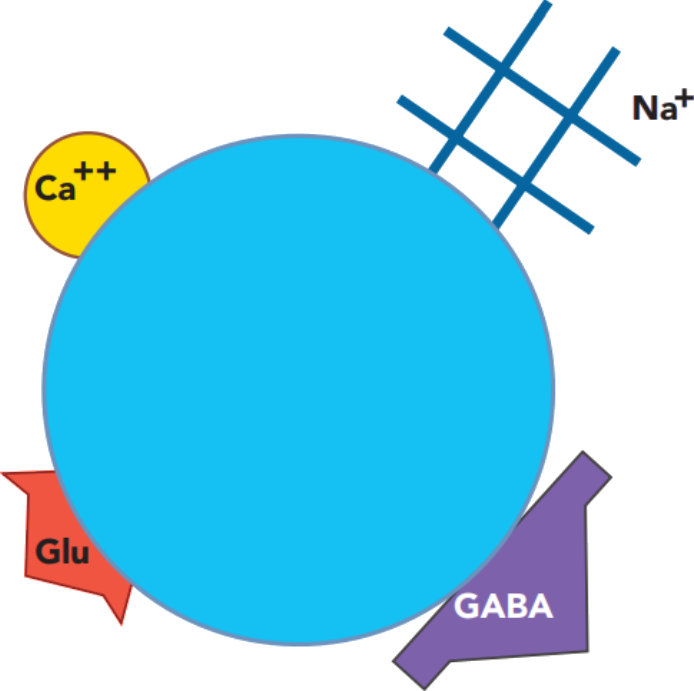 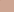 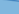 Binds 5HT receptor subtype(s)
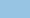 Blocks voltage-sensitive ion channel(s)
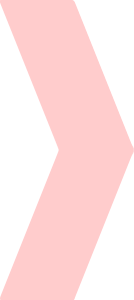 prototypical
mood stabilizer
5HT reuptake inhibitor
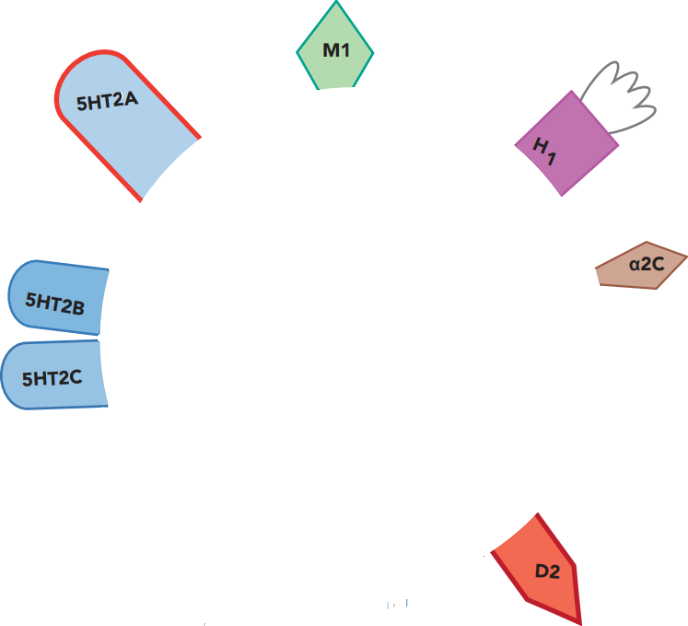 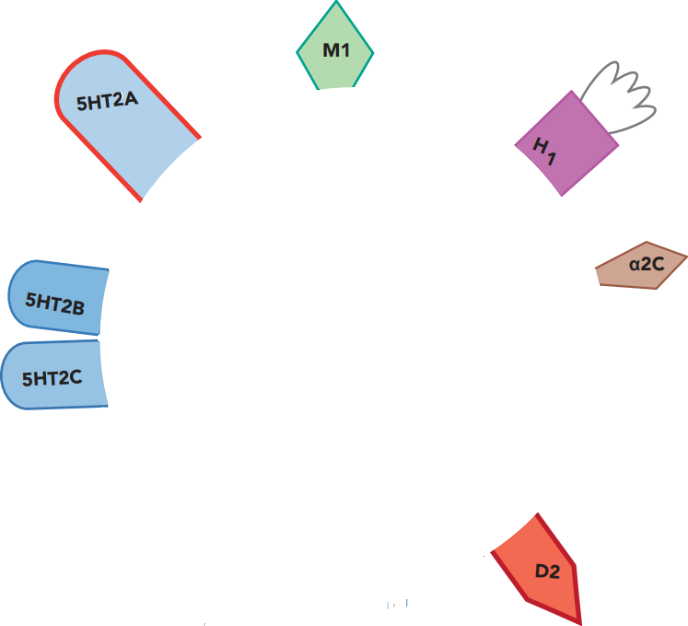 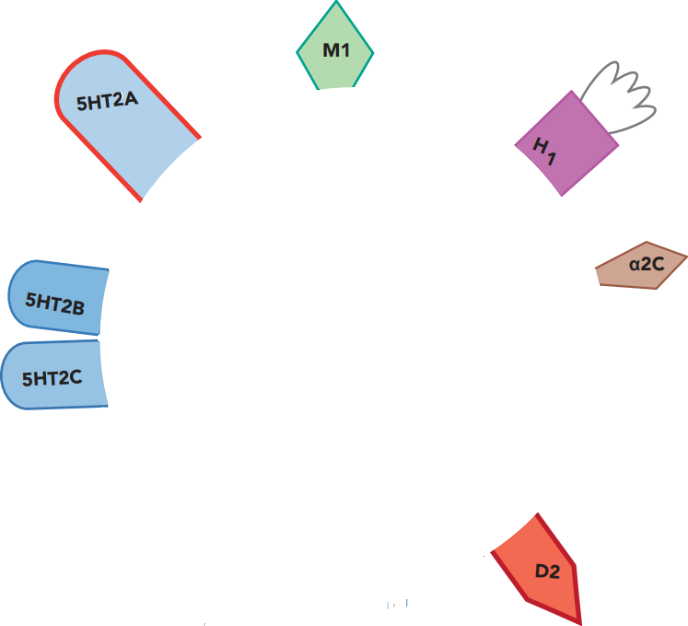 x
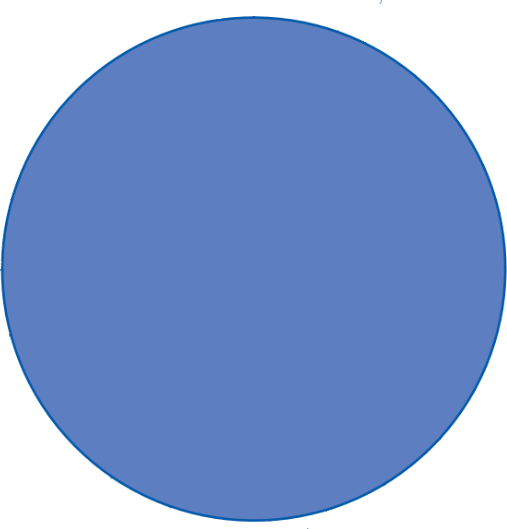 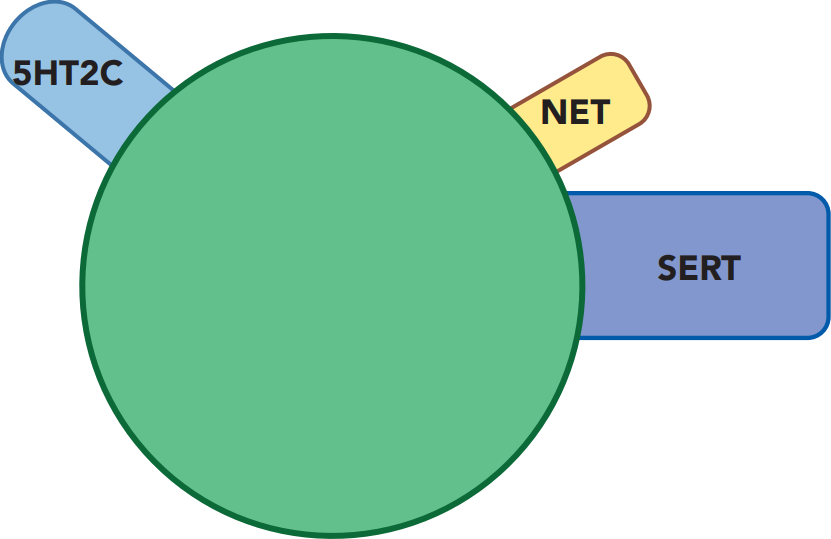 D2 receptor blocker
No antidepressants are inDucers
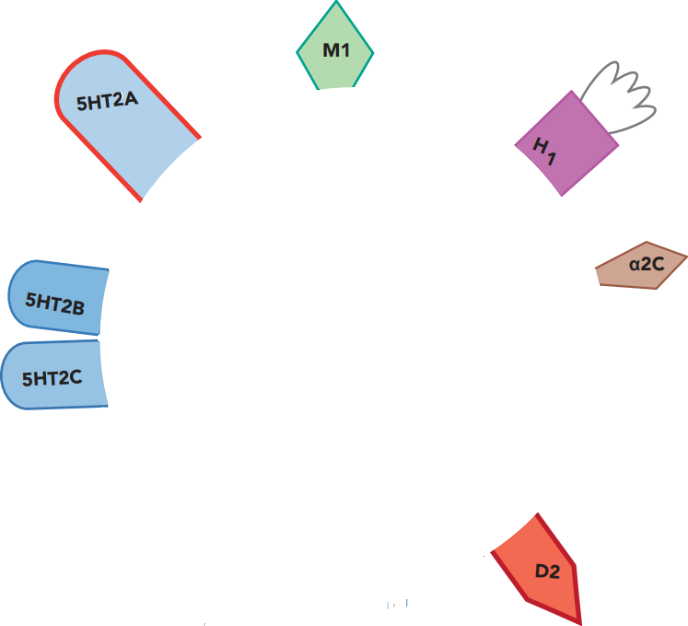 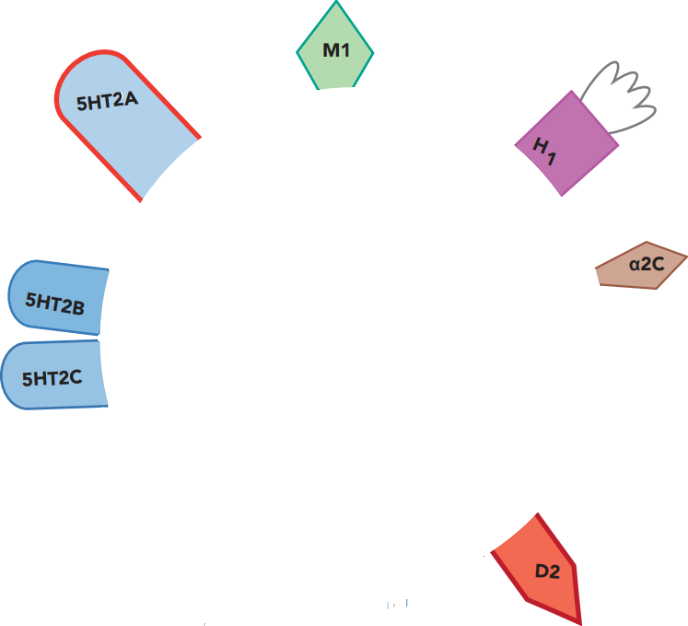 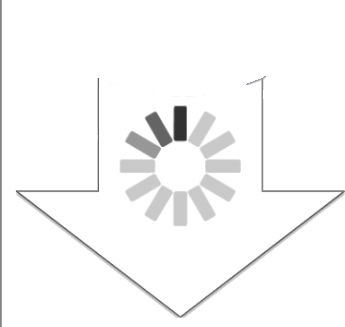 prototypical
modern
antidepressant
prototypical
antipsychotic
inhibits 
glutamate
(excitatory neurotransmitter)
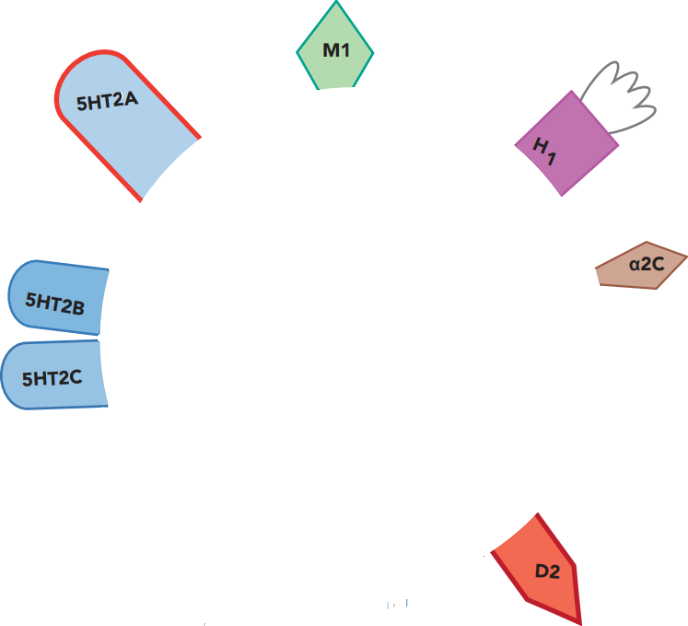 enhances GABA (inhibitory neurotransmitter)
CYP inDucer
Stahl’s Essential Psychopharmacology
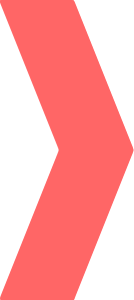 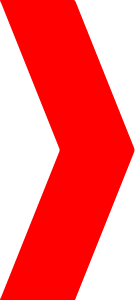 anticholinergic
CYP inHibitor
5HT2A receptor blocker
Binds other 5HT receptor subtypes
CYP
NE reuptake inhibitor
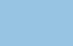 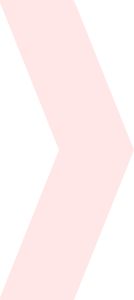 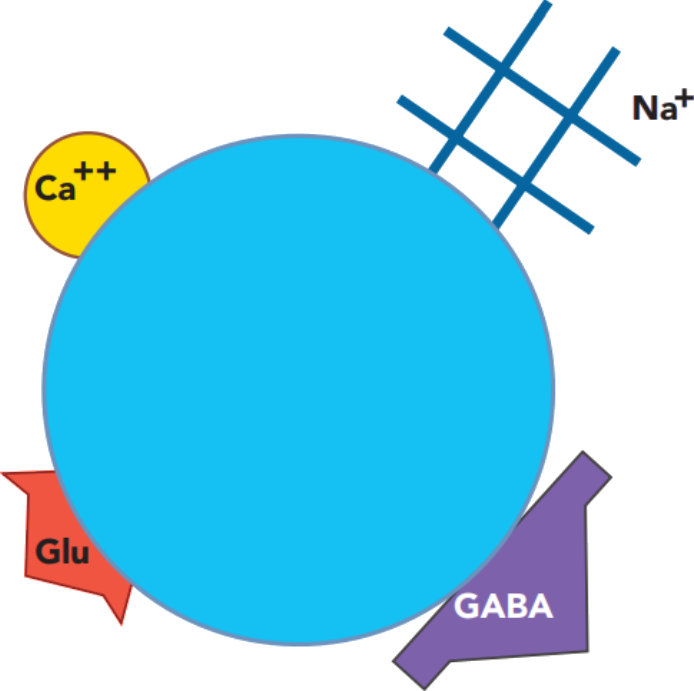 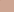 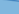 Binds 5HT receptor subtype(s)
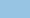 Blocks voltage-sensitive ion channel(s)
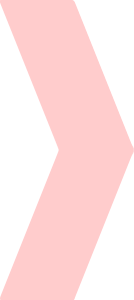 prototypical
mood stabilizer
5HT reuptake inhibitor
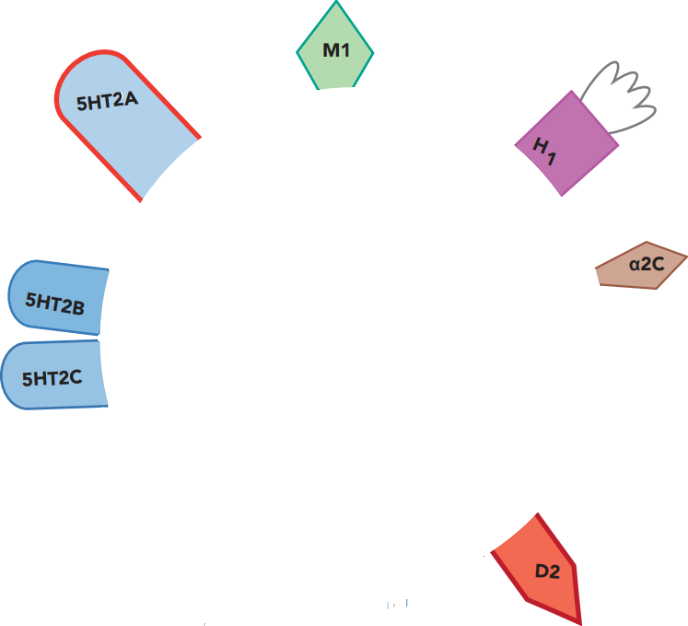 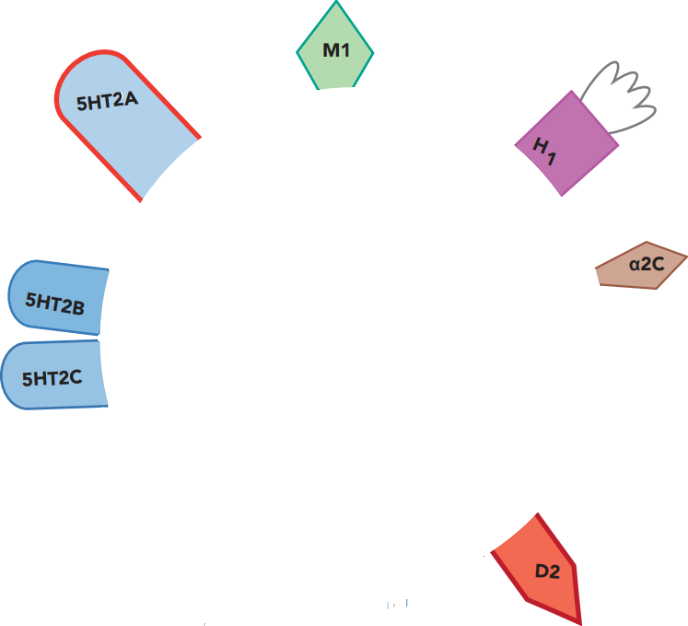 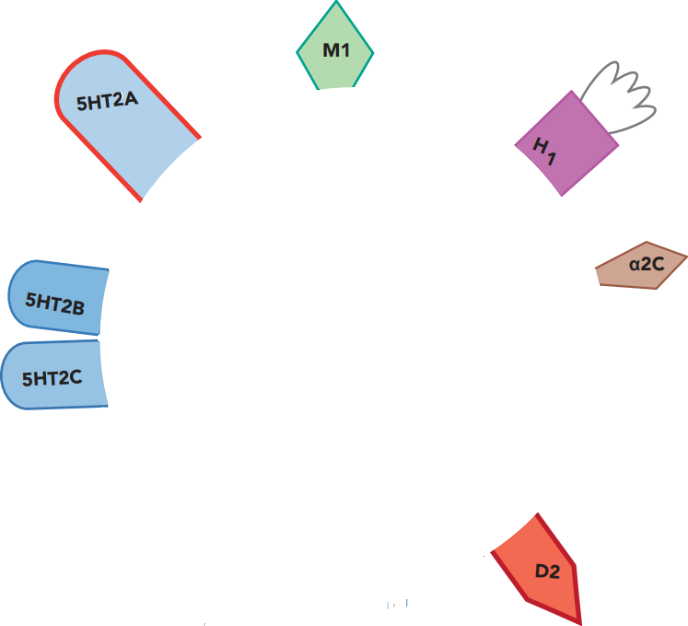 x
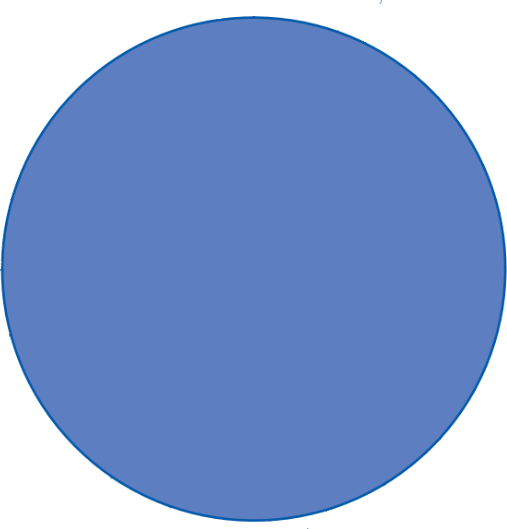 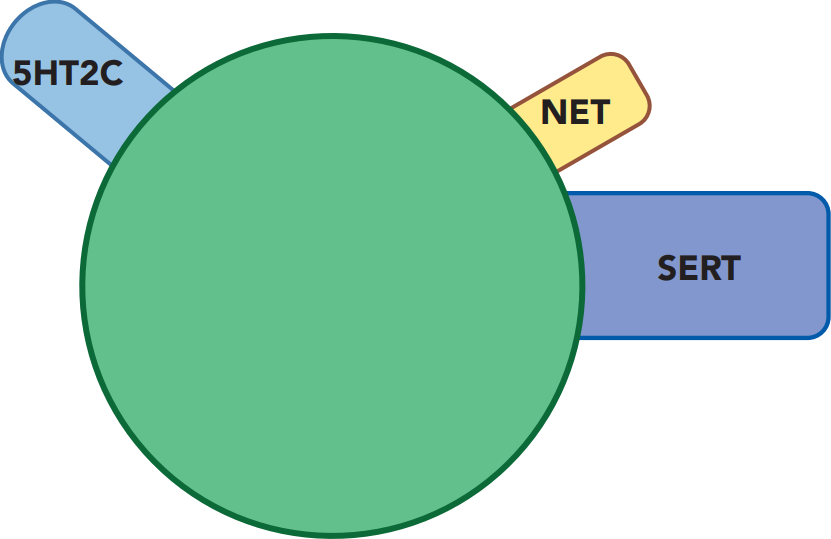 D2 receptor blocker
No antidepressants are inDucers
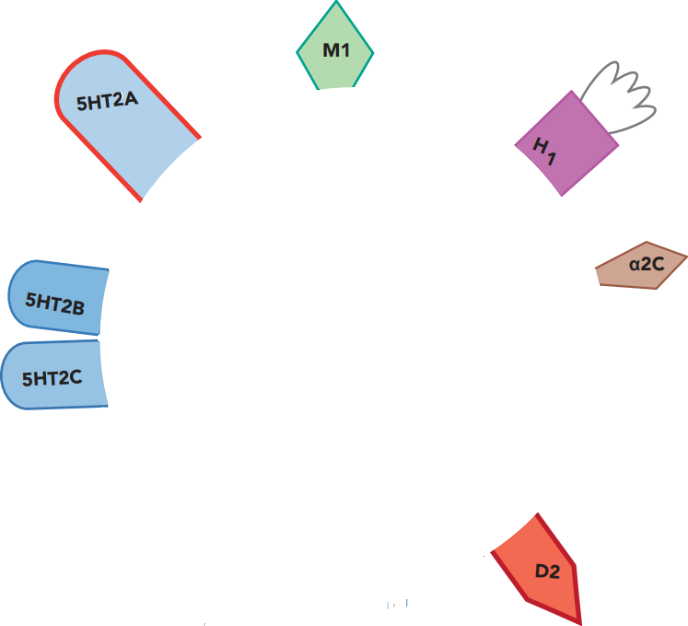 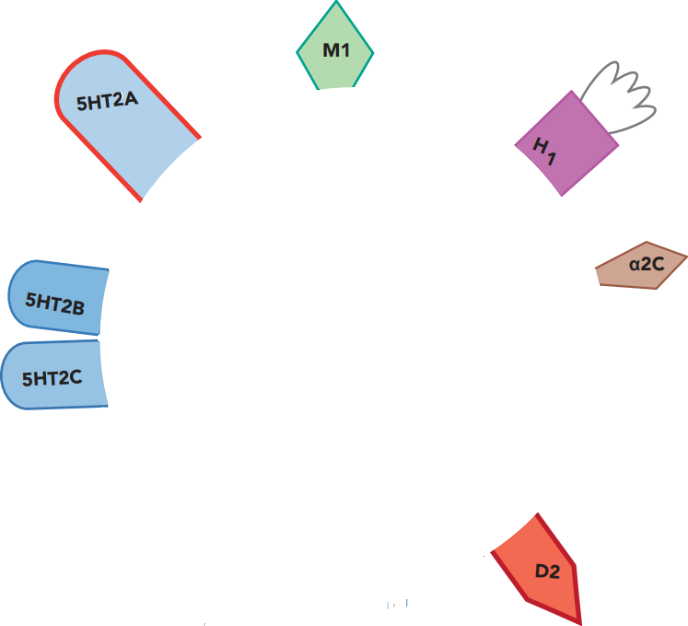 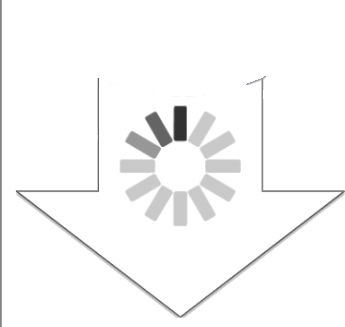 prototypical
modern
antidepressant
prototypical
antipsychotic
inhibits 
glutamate
(excitatory neurotransmitter)
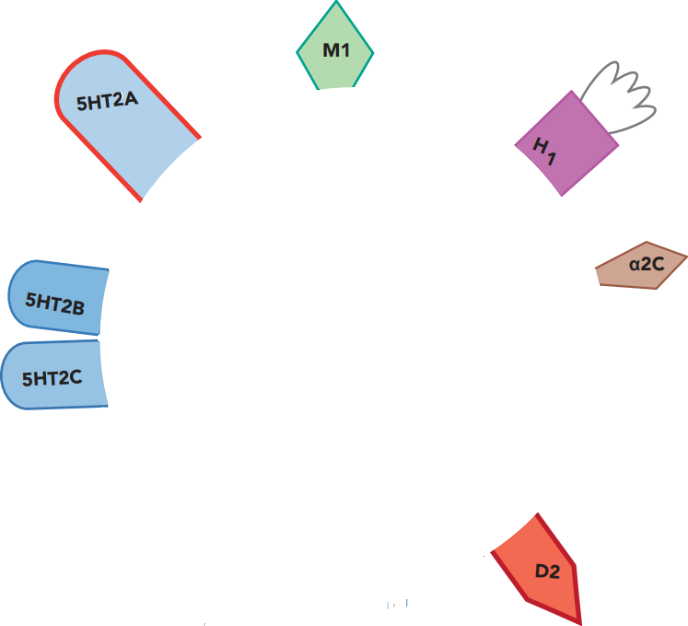 enhances GABA (inhibitory neurotransmitter)
CYP inDucer
Stahl’s Essential Psychopharmacology
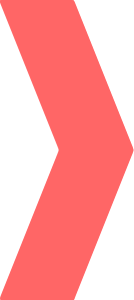 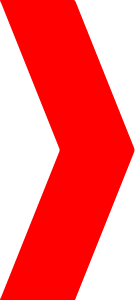 anticholinergic
CYP inHibitor
5HT2A receptor blocker
antihistaminic
Binds other 5HT receptor subtypes
CYP
NE reuptake inhibitor
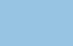 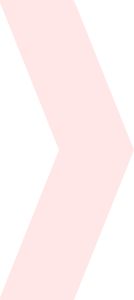 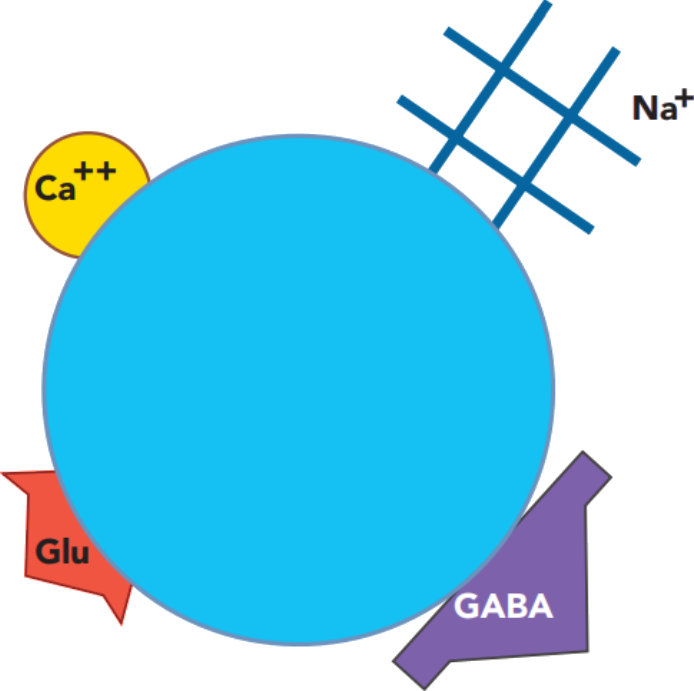 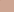 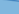 Binds 5HT receptor subtype(s)
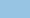 Blocks voltage-sensitive ion channel(s)
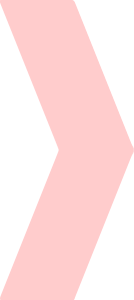 prototypical
mood stabilizer
5HT reuptake inhibitor
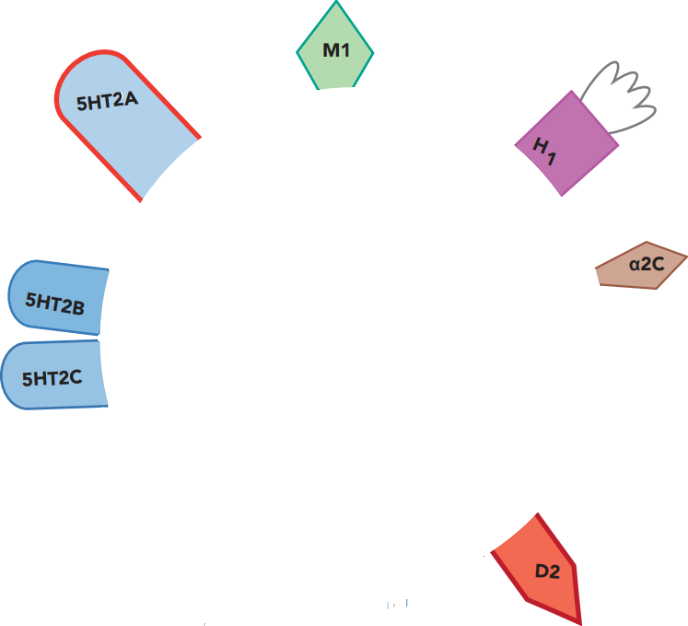 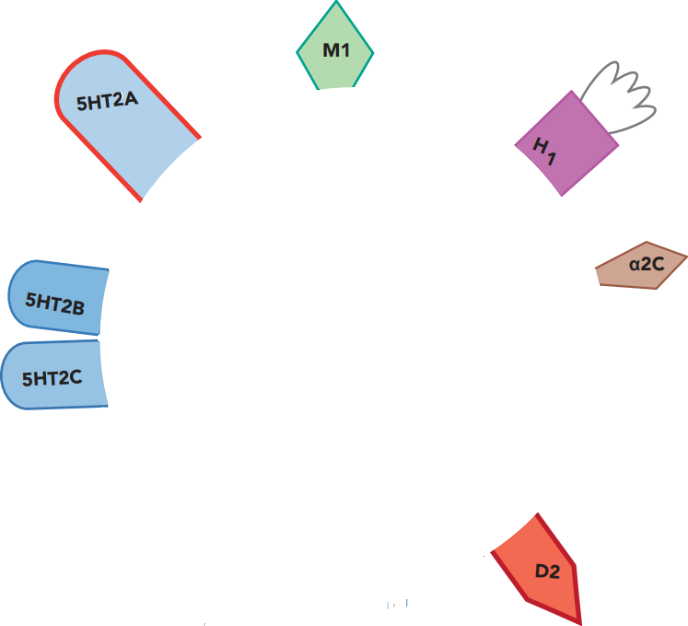 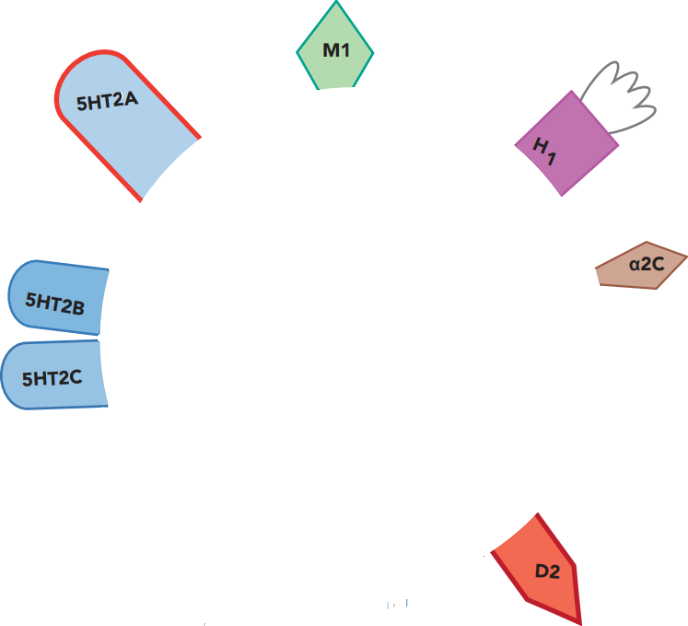 x
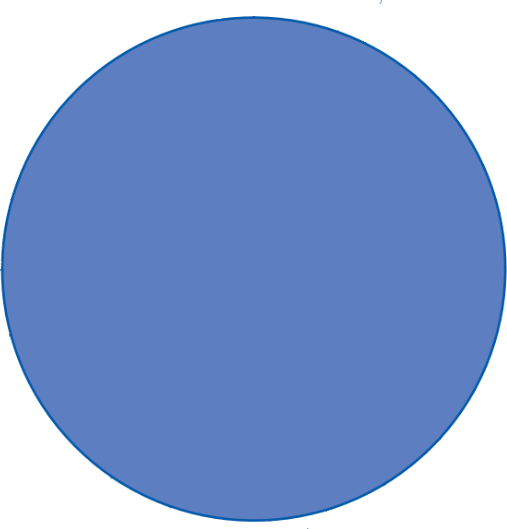 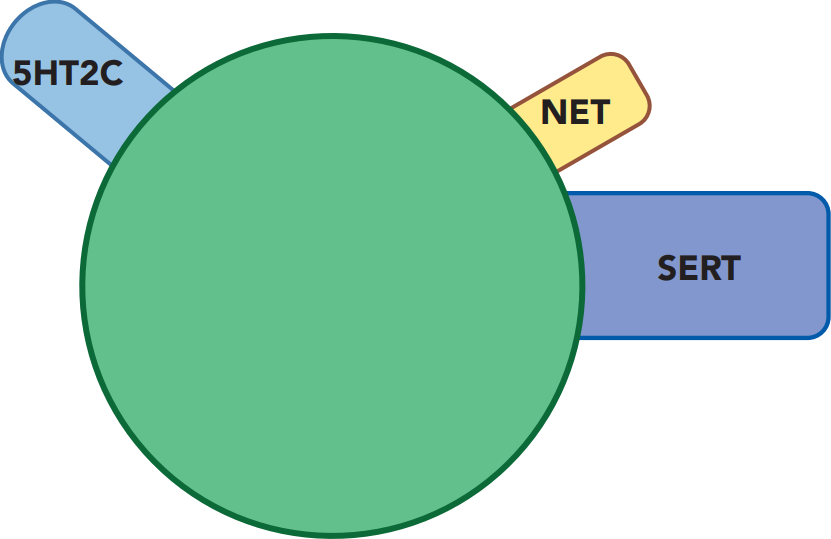 D2 receptor blocker
No antidepressants are inDucers
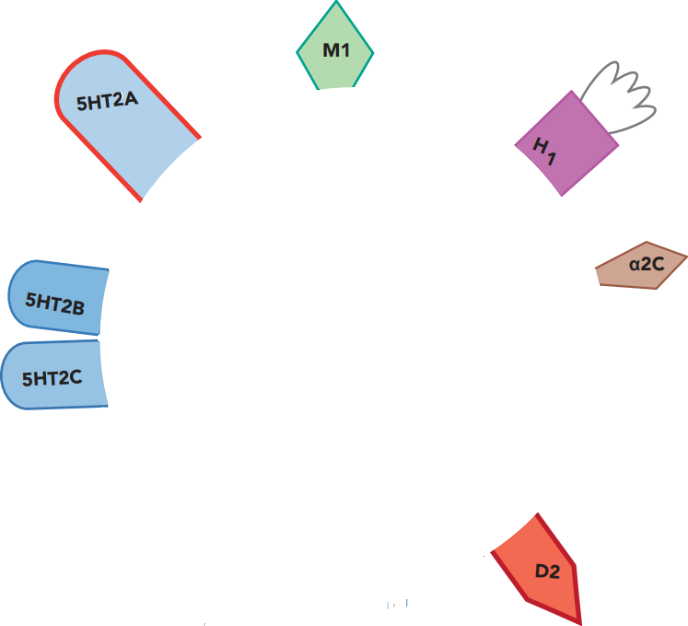 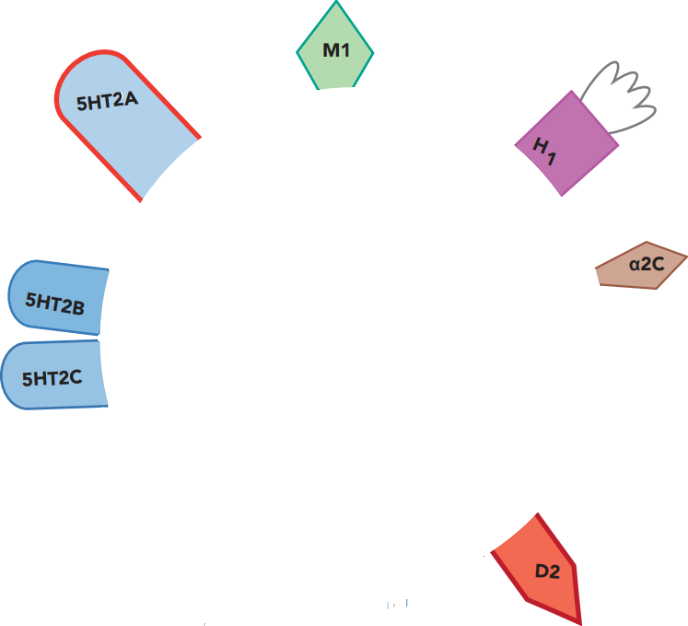 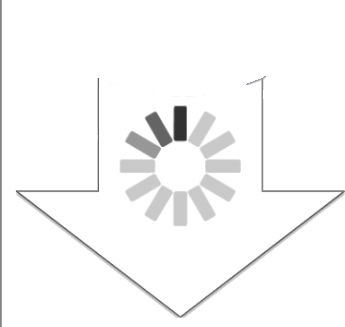 prototypical
modern
antidepressant
prototypical
antipsychotic
inhibits 
glutamate
(excitatory neurotransmitter)
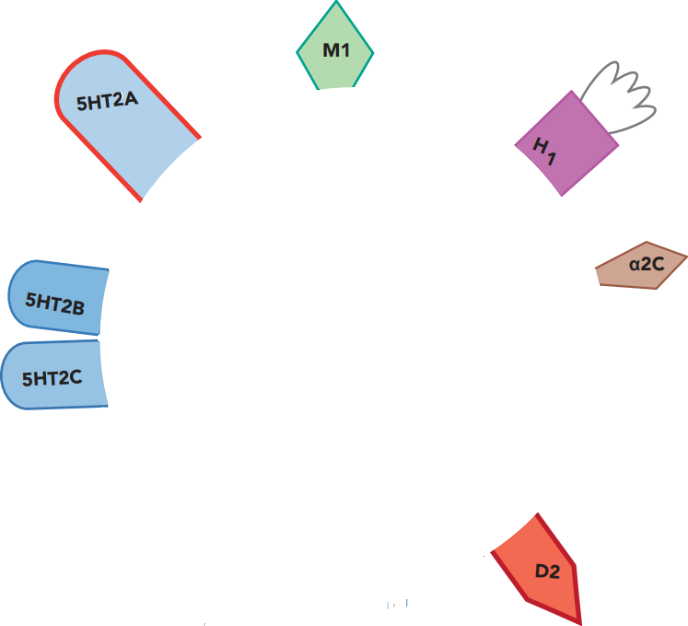 enhances GABA (inhibitory neurotransmitter)
CYP inDucer
Stahl’s Essential Psychopharmacology
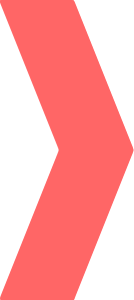 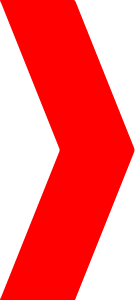 anticholinergic
CYP inHibitor
5HT2A receptor blocker
antihistaminic
Binds other 5HT receptor subtypes
CYP
NE reuptake inhibitor
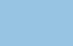 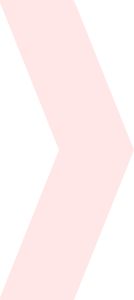 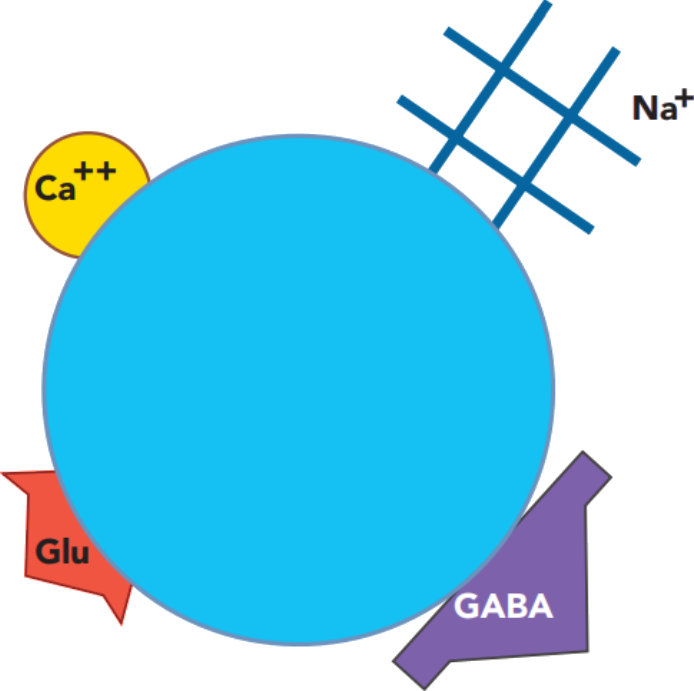 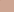 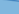 Binds 5HT receptor subtype(s)
alpha 
noradrenergic blocking
prototypical
antipsychotic
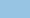 Blocks voltage-sensitive ion channel(s)
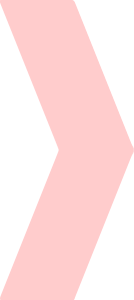 prototypical
mood stabilizer
5HT reuptake inhibitor
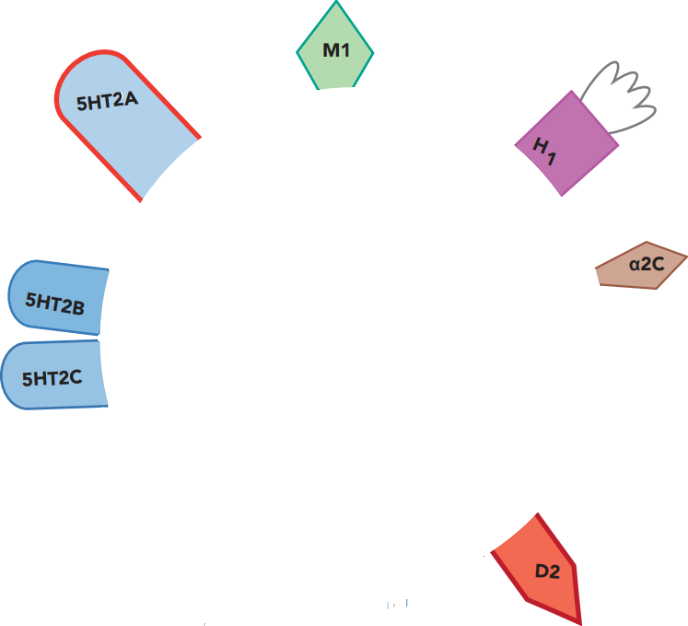 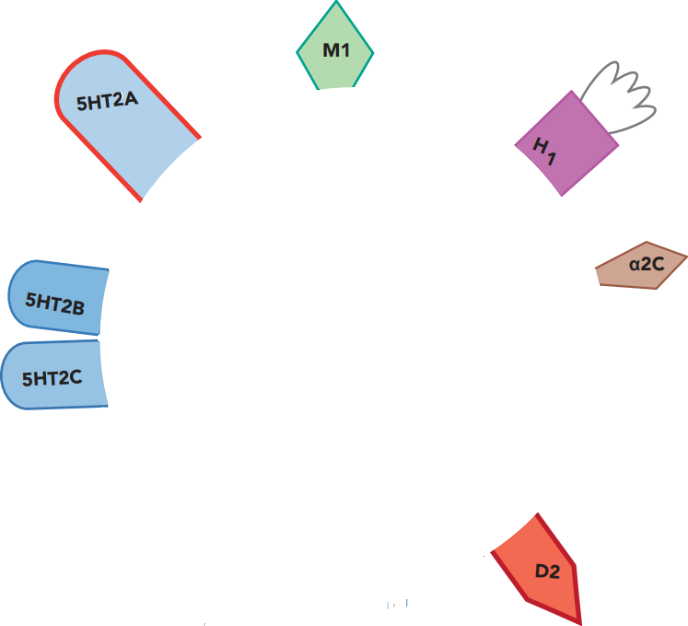 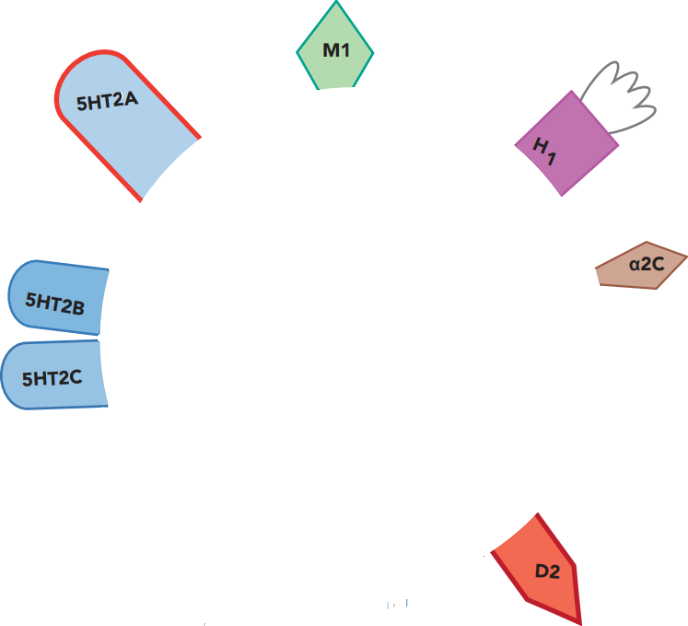 x
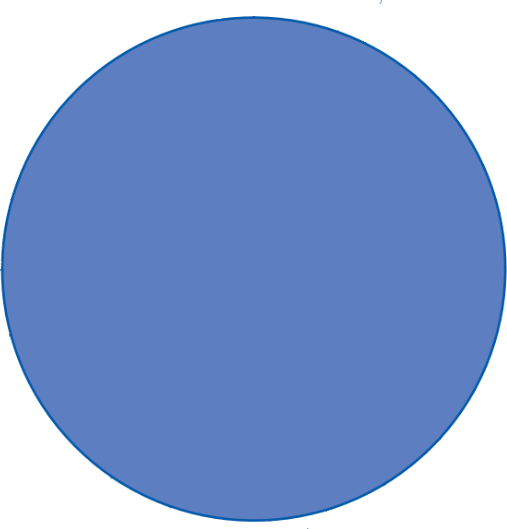 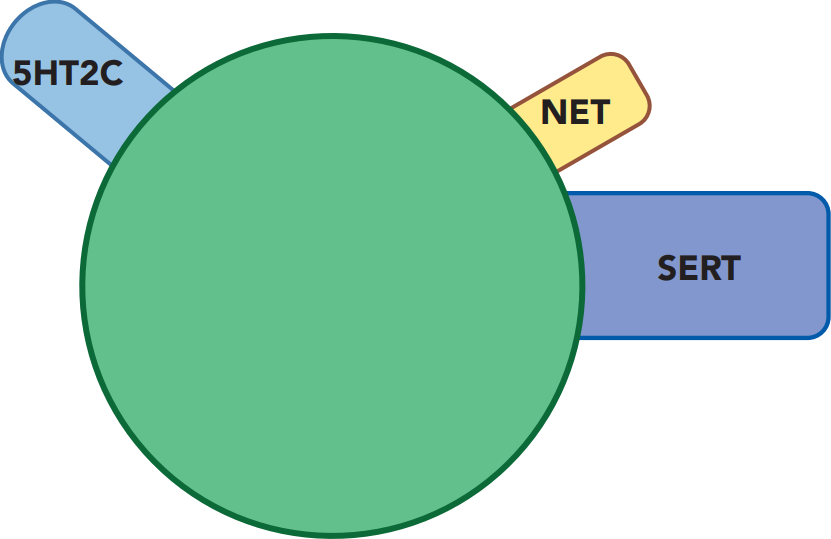 D2 receptor blocker
No antidepressants are inDucers
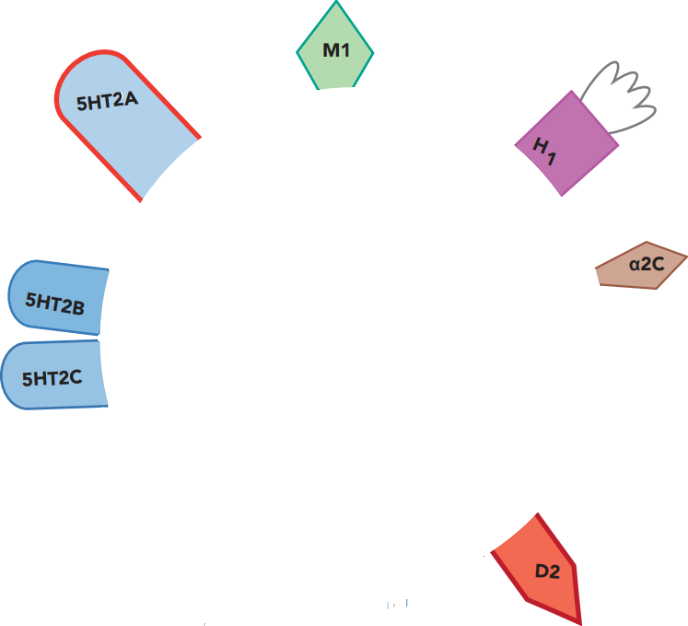 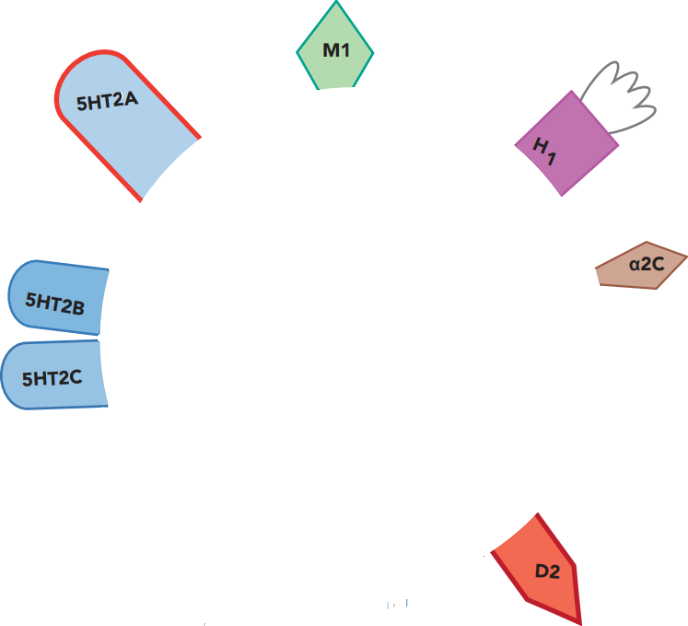 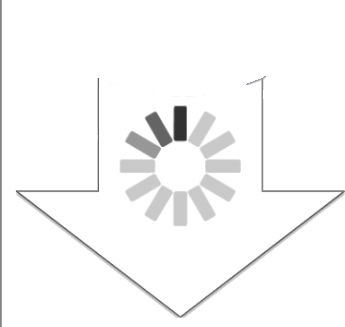 prototypical
modern
antidepressant
inhibits 
glutamate
(excitatory neurotransmitter)
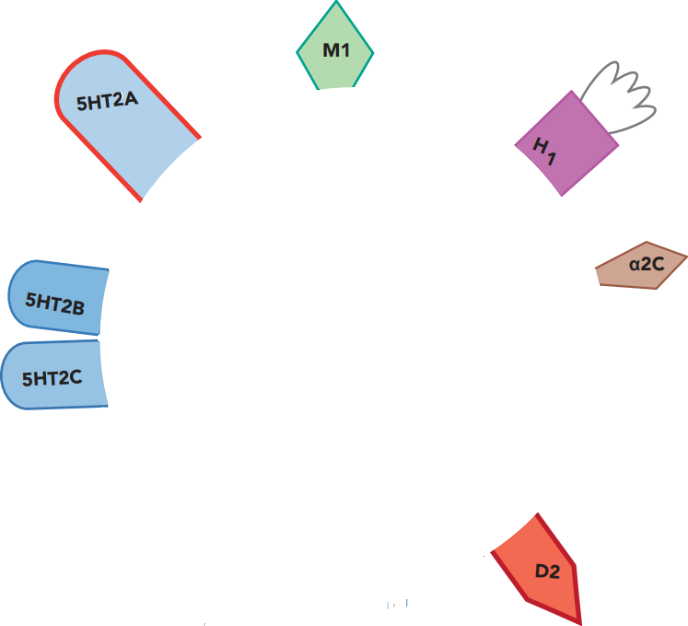 enhances GABA (inhibitory neurotransmitter)
CYP inDucer
Stahl’s Essential Psychopharmacology
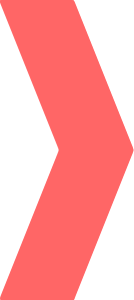 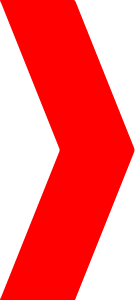 anticholinergic
CYP inHibitor
5HT2A receptor blocker
antihistaminic
Binds other 5HT receptor subtypes
CYP
NE reuptake inhibitor
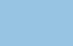 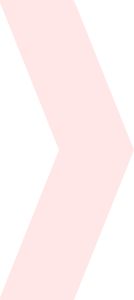 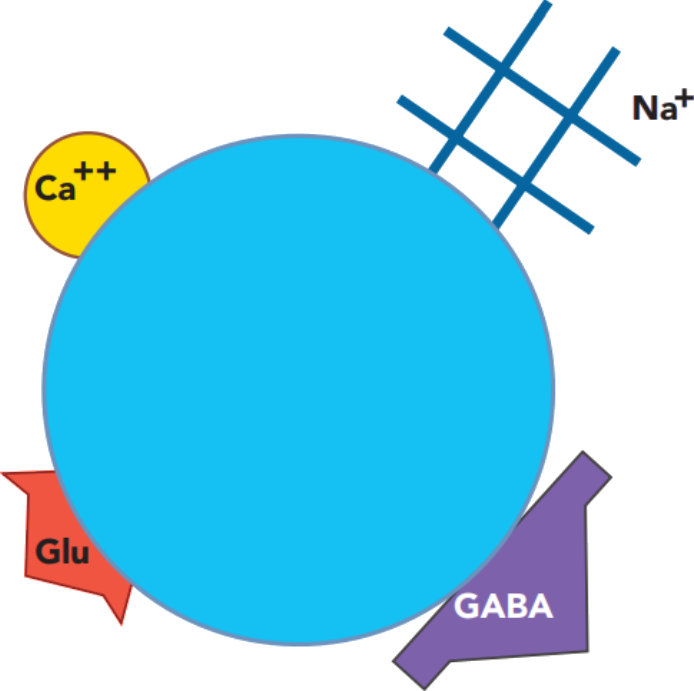 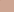 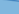 Binds 5HT receptor subtype(s)
alpha 
noradrenergic blocking
prototypical
antipsychotic
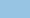 Blocks voltage-sensitive ion channel(s)
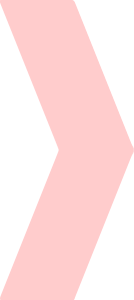 prototypical
mood stabilizer
5HT reuptake inhibitor
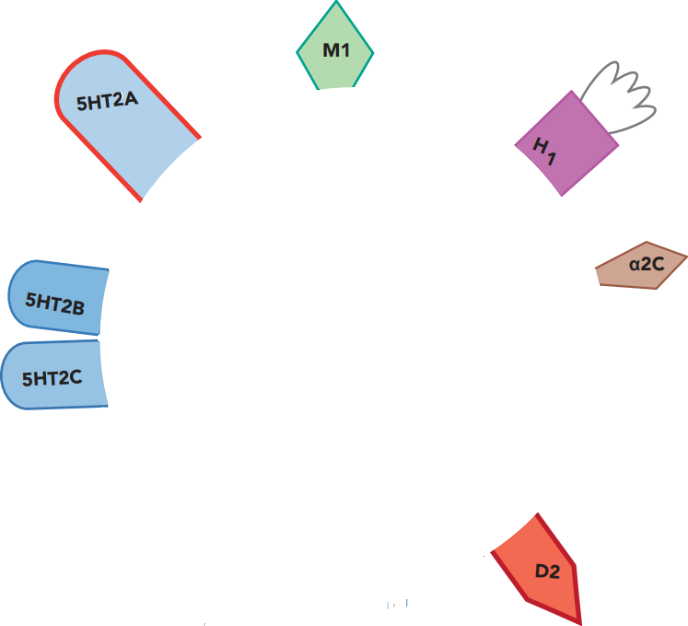 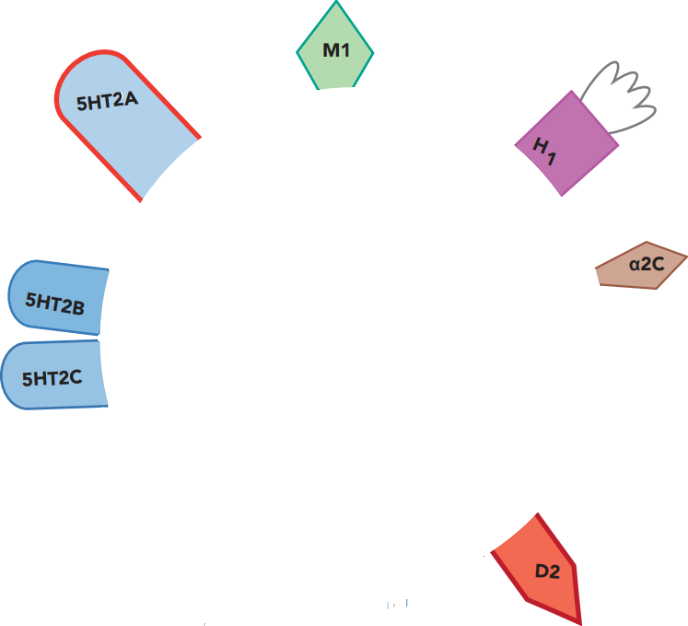 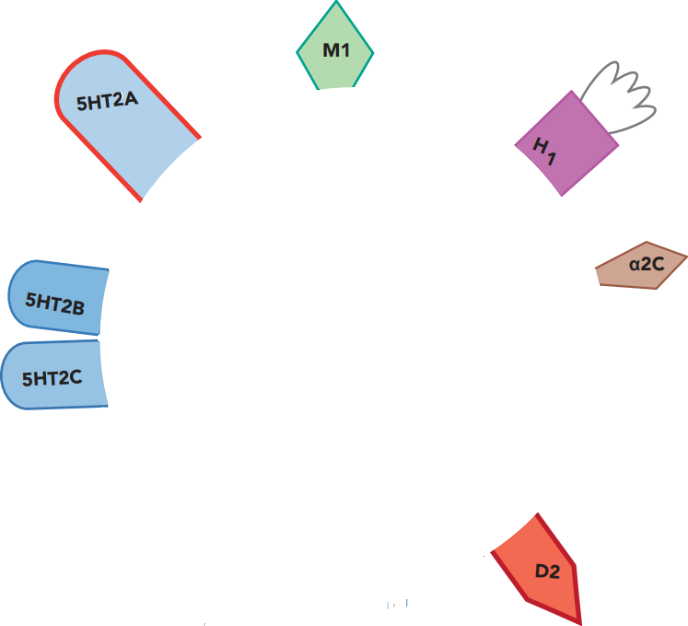 x
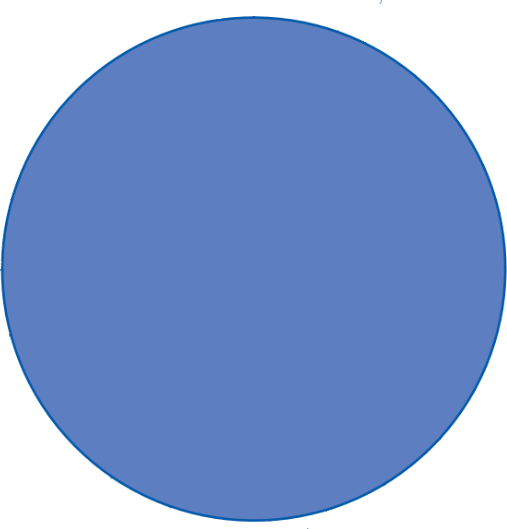 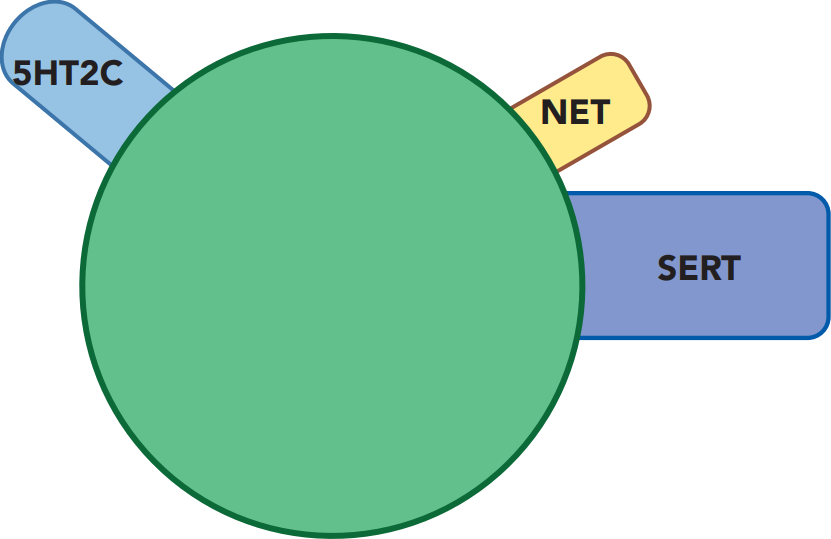 D2 receptor blocker
No antidepressants are inDucers
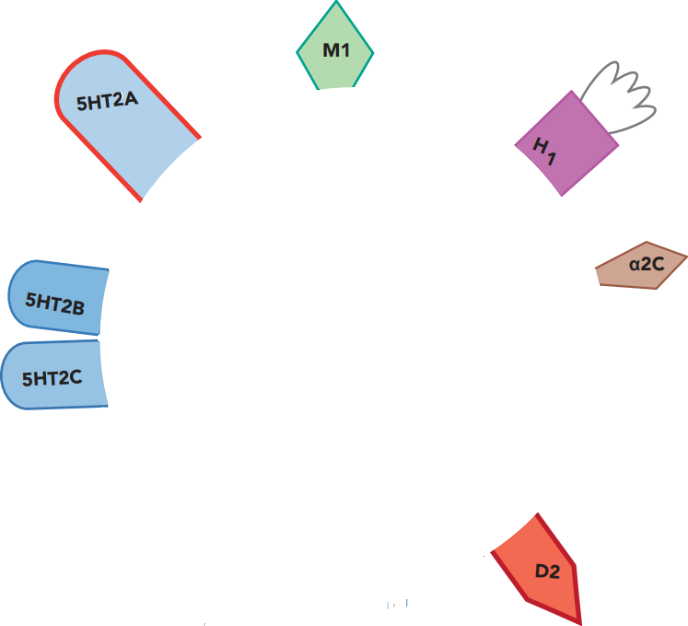 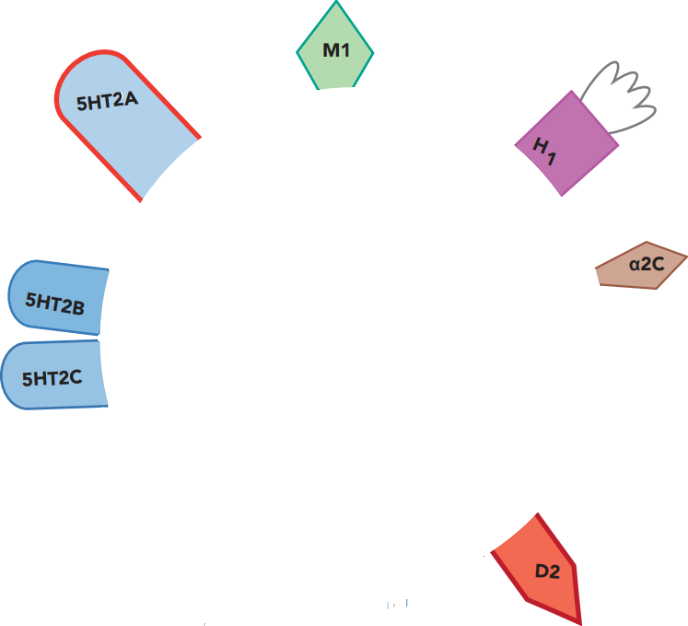 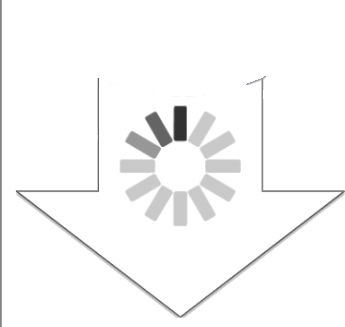 prototypical
modern
antidepressant
inhibits 
glutamate
(excitatory neurotransmitter)
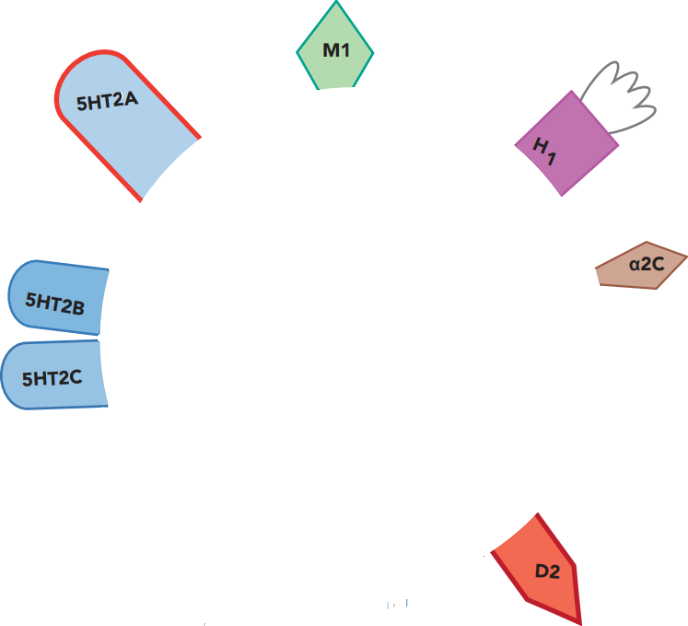 most are sensitive CYP substrates
enhances GABA (inhibitory neurotransmitter)
CYP inDucer
Stahl’s Essential Psychopharmacology
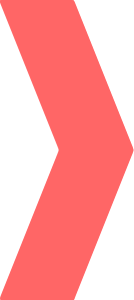 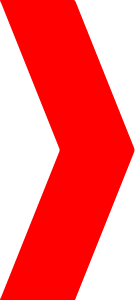 anticholinergic
CYP inHibitor
5HT2A receptor blocker
antihistaminic
Binds other 5HT receptor subtypes
CYP
NE reuptake inhibitor
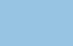 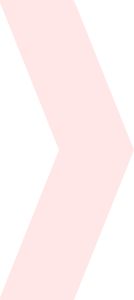 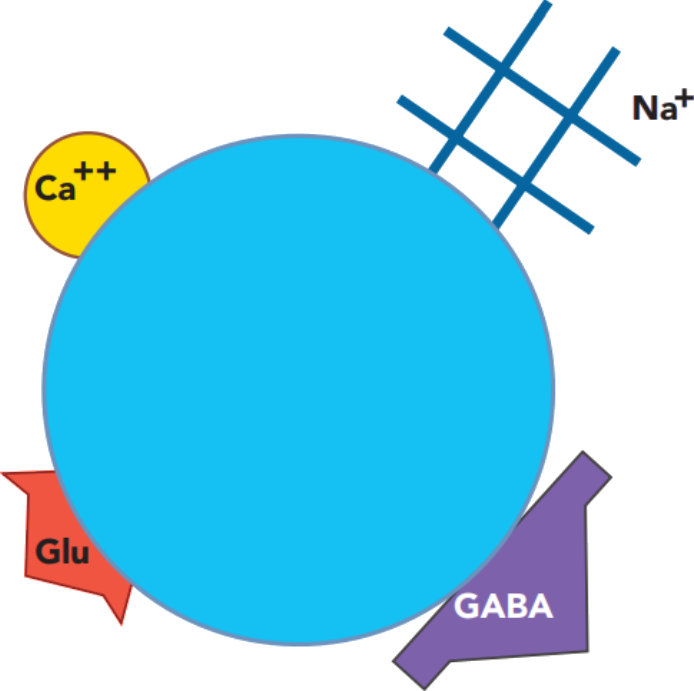 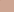 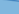 Binds 5HT receptor subtype(s)
alpha 
noradrenergic blocking
prototypical
antipsychotic
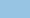 Blocks voltage-sensitive ion channel(s)
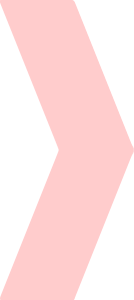 prototypical
mood stabilizer
5HT reuptake inhibitor
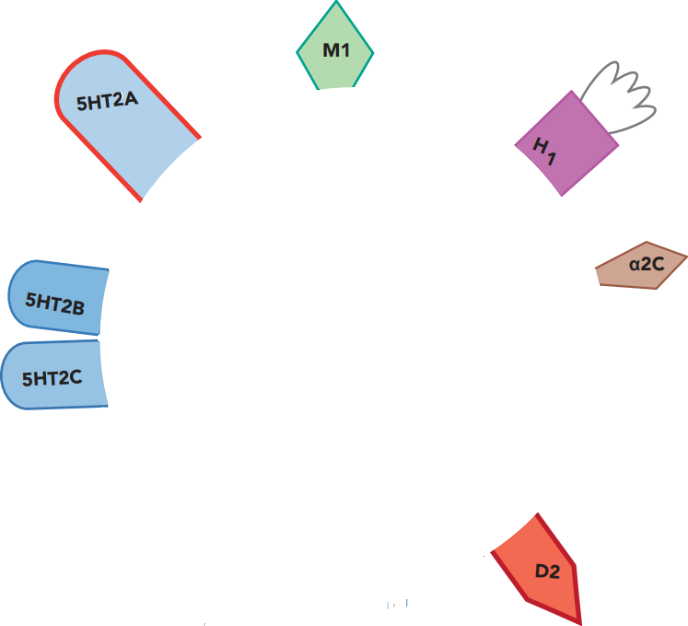 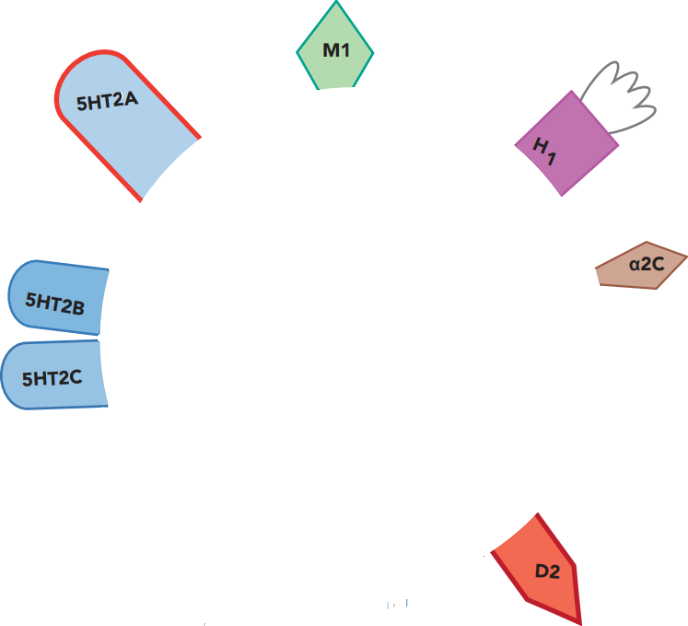 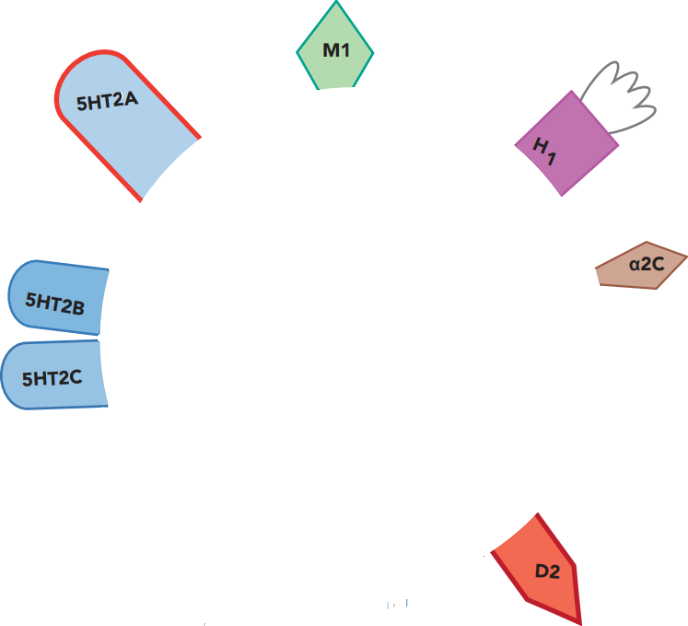 x
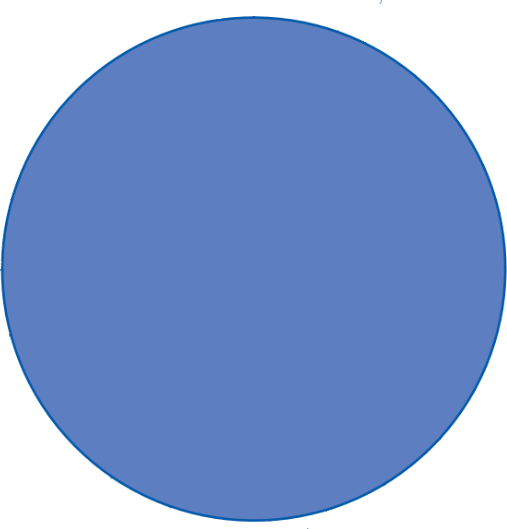 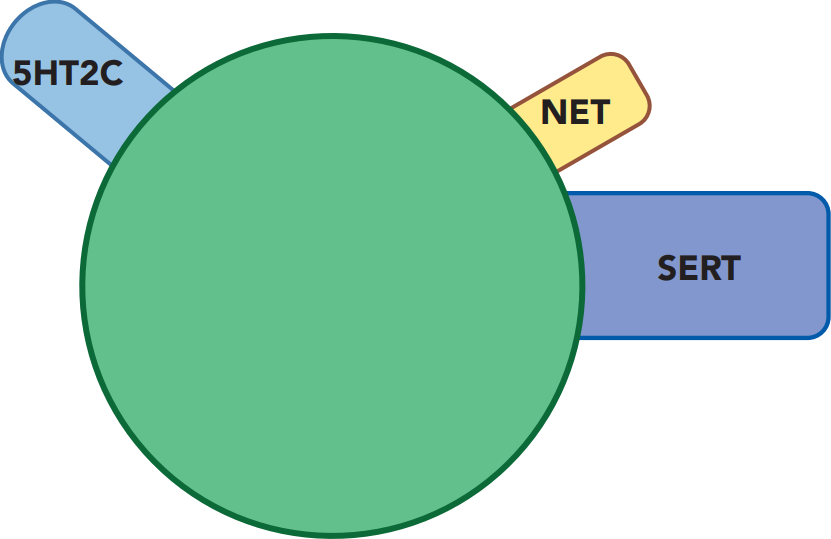 D2 receptor blocker
No antidepressants are inDucers
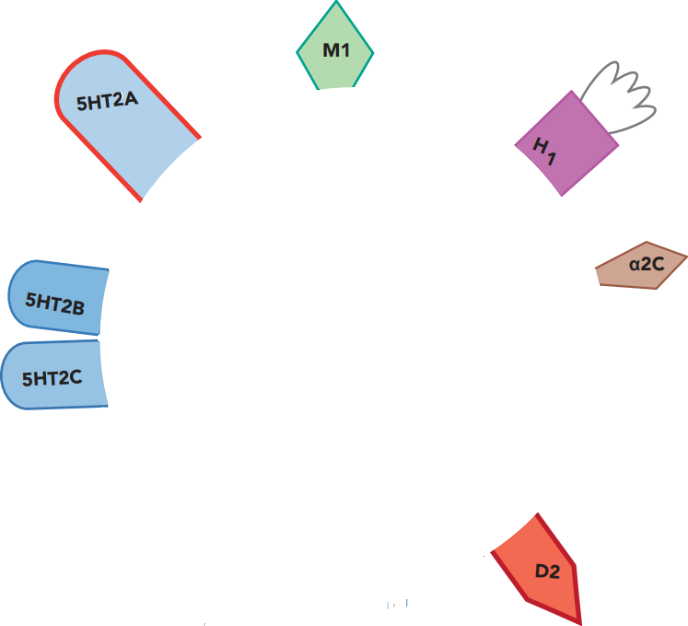 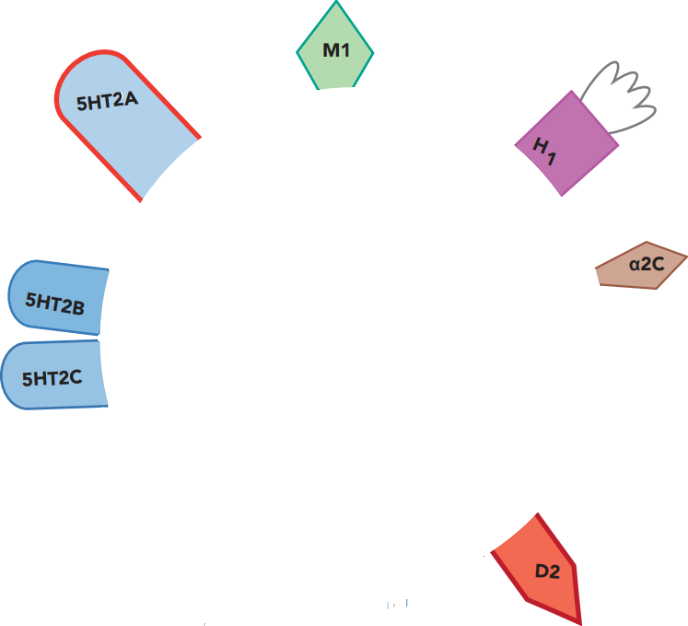 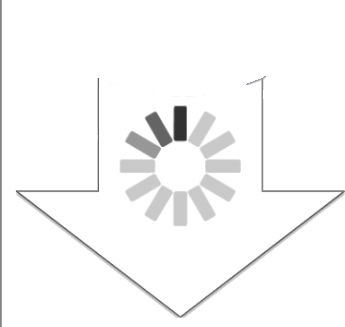 prototypical
modern
antidepressant
inhibits 
glutamate
(excitatory neurotransmitter)
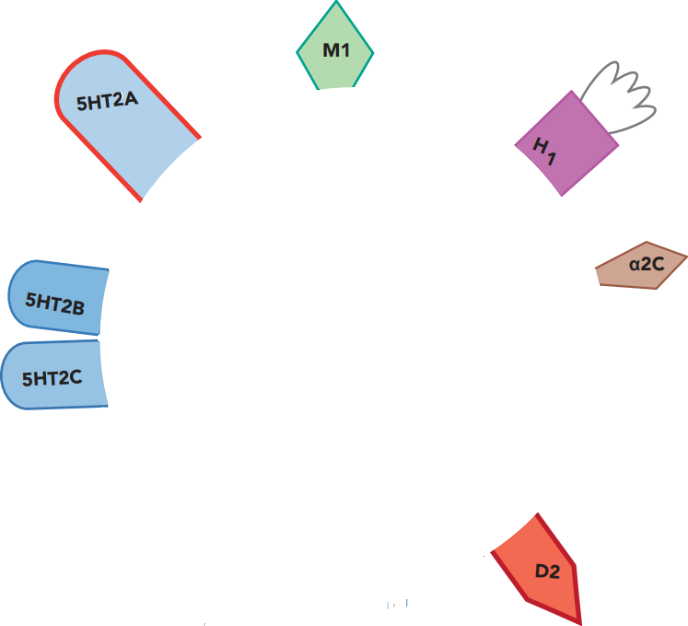 none are CYP inHibitors or inDucers
most are sensitive CYP substrates
enhances GABA (inhibitory neurotransmitter)
CYP inDucer
Stahl’s Essential Psychopharmacology
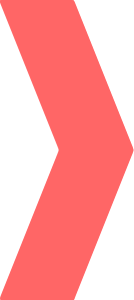 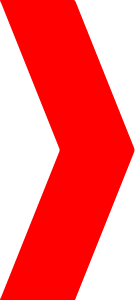 anticholinergic
CYP inHibitor
5HT2A receptor blocker
antihistaminic
Binds other 5HT receptor subtypes
CYP
NE reuptake inhibitor
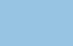 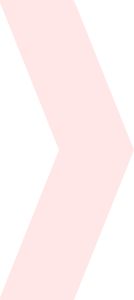 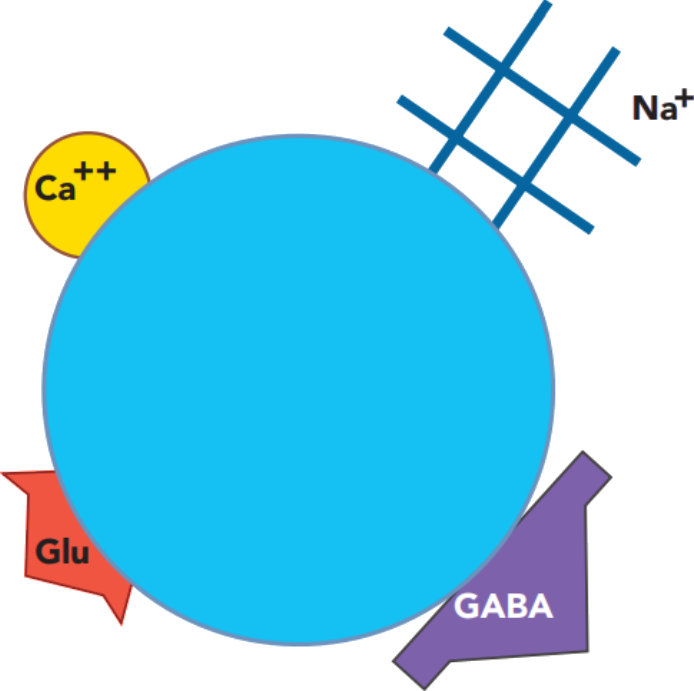 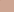 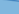 Binds 5HT receptor subtype(s)
alpha 
noradrenergic blocking
prototypical
antipsychotic
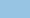 Blocks voltage-sensitive ion channel(s)
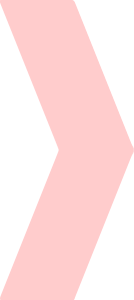 prototypical
mood stabilizer
5HT reuptake inhibitor
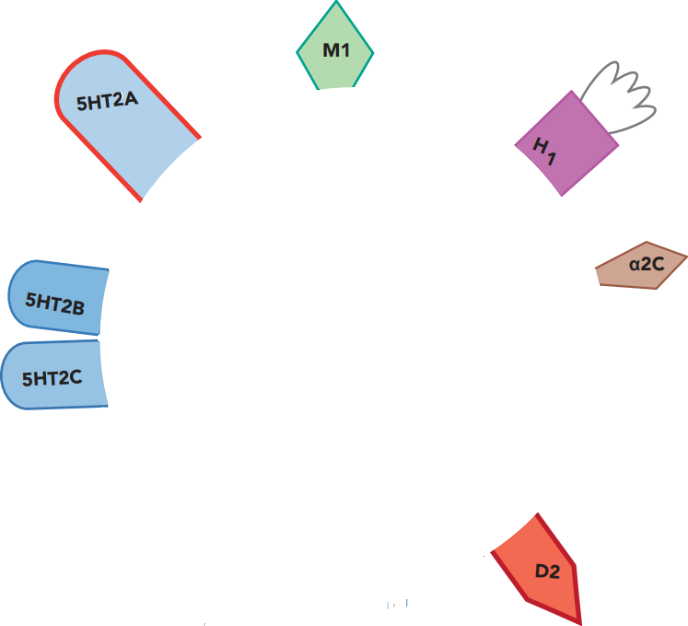 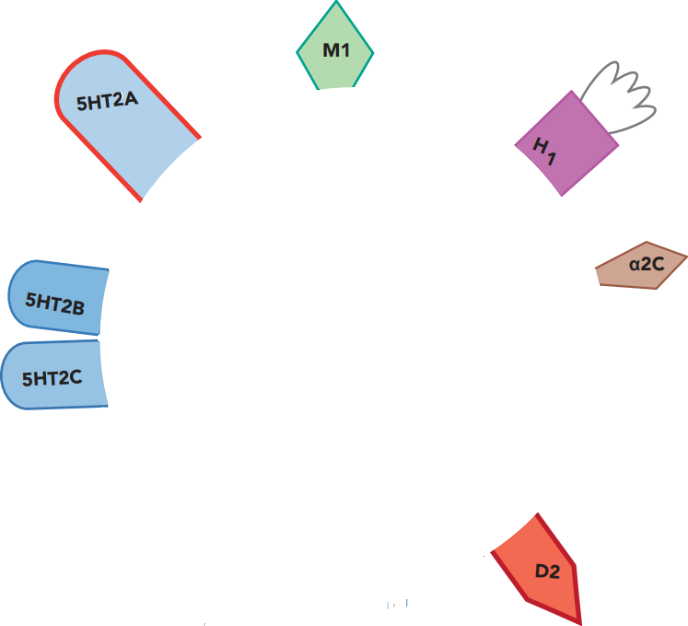 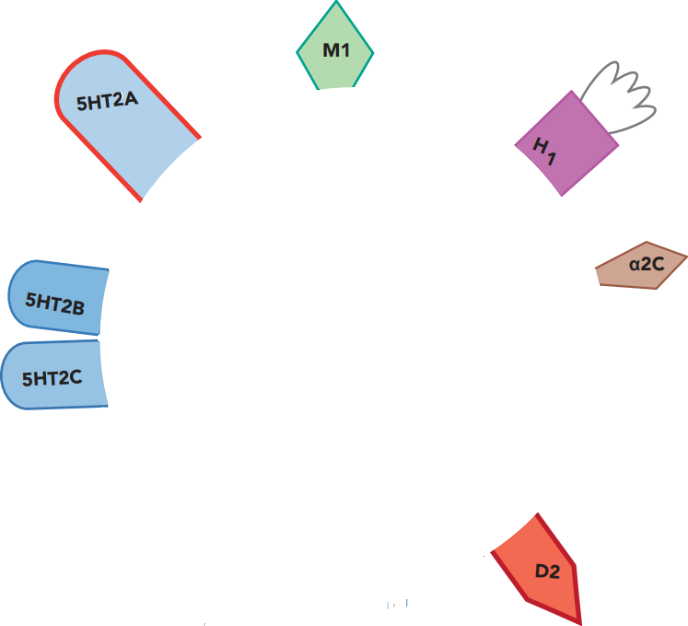 x
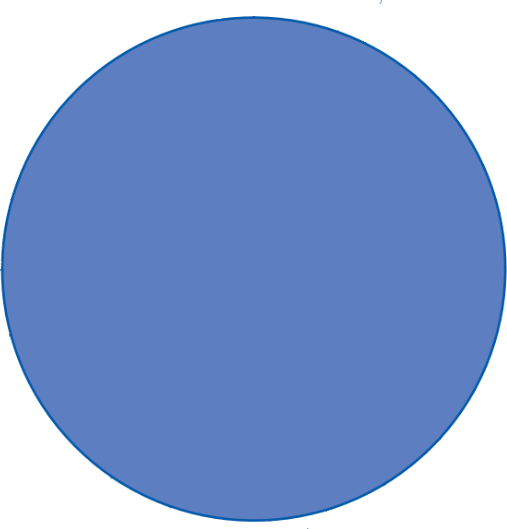 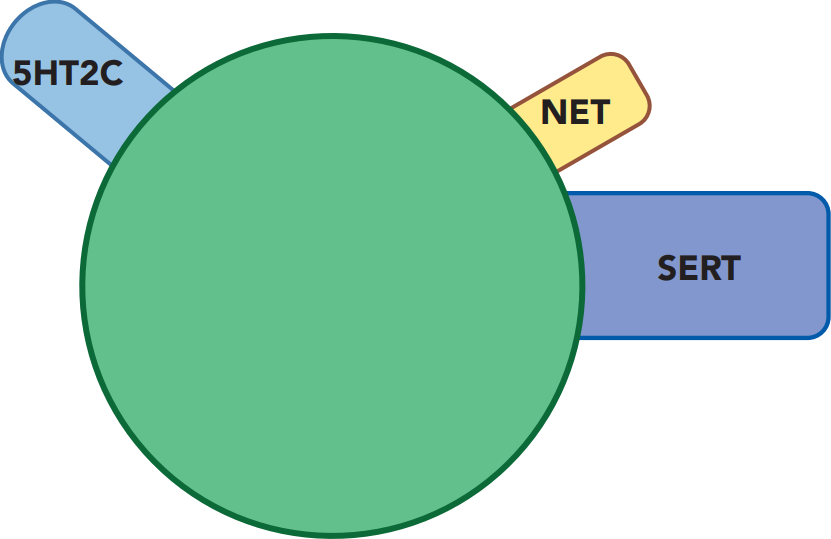 mystery receptor blocker
D2 receptor blocker
No antidepressants are inDucers
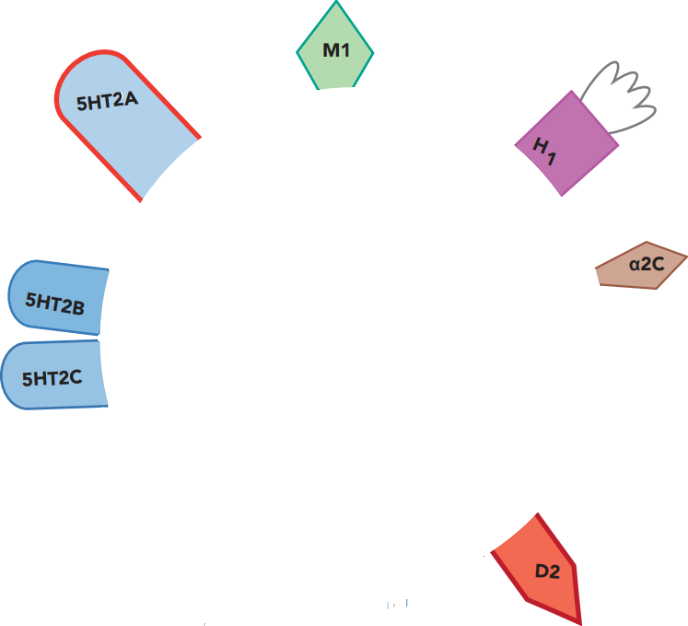 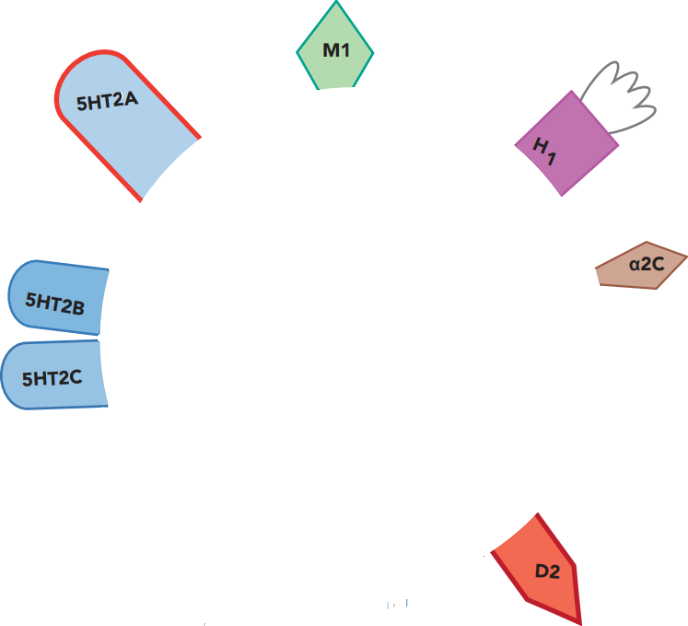 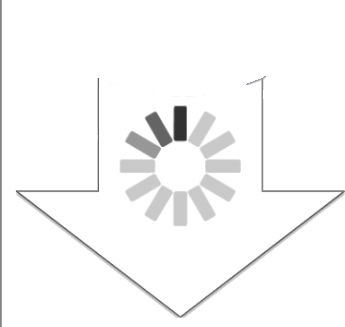 prototypical
modern
antidepressant
inhibits 
glutamate
(excitatory neurotransmitter)
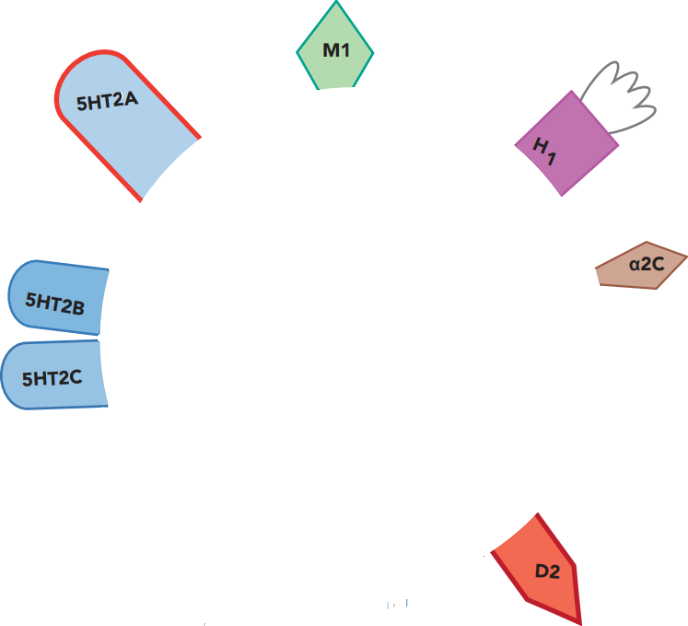 none are CYP inHibitors or inDucers
most are sensitive CYP substrates
enhances GABA (inhibitory neurotransmitter)
CYP inDucer
Stahl’s Essential Psychopharmacology
Metabolic side effects caused by blocking a mystery “receptor X”?
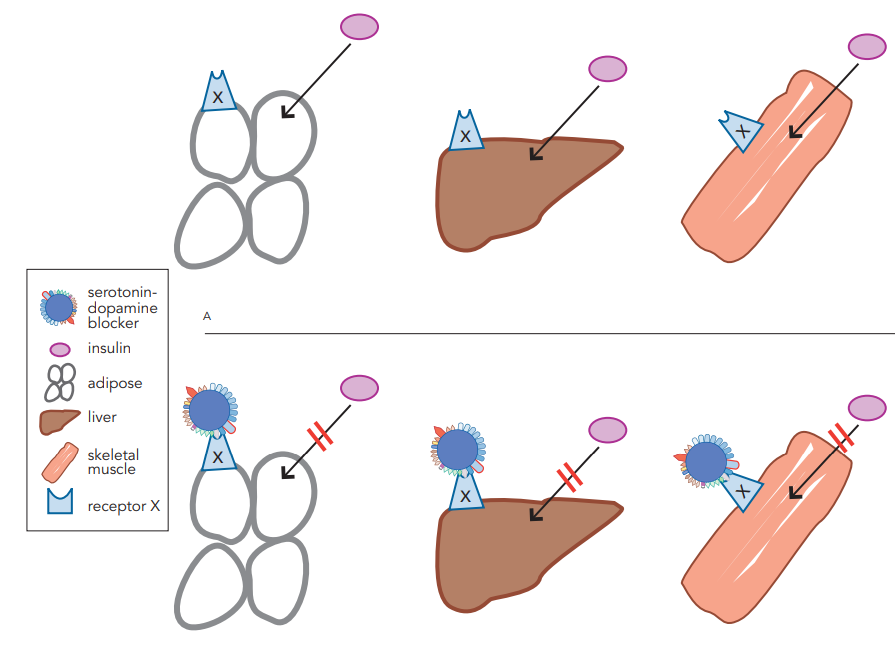 Stahl’s Essential Psychopharmacology
“Typicals”
“Atypicals”
First-Gen Antipsychotics
Second-Gen Antipsychotics
SGAs
FGAs
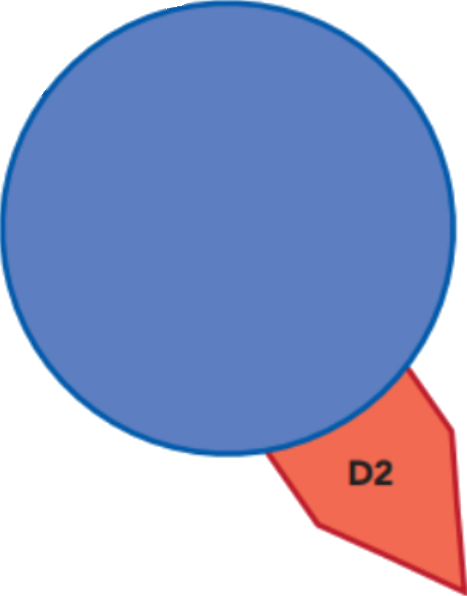 D2 receptor 
blocker
“Typicals”
“Atypicals”
First-Gen Antipsychotics
Second-Gen Antipsychotics
SGAs
FGAs
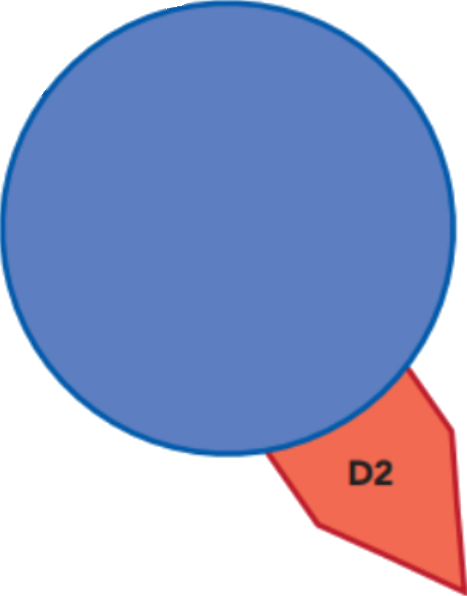 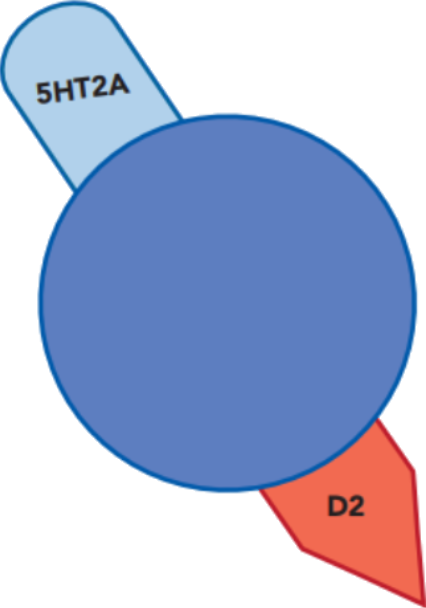 D2 receptor 
blocker
D2 receptor 
blocker
“Typicals”
“Atypicals”
First-Gen Antipsychotics
Second-Gen Antipsychotics
SGAs
FGAs
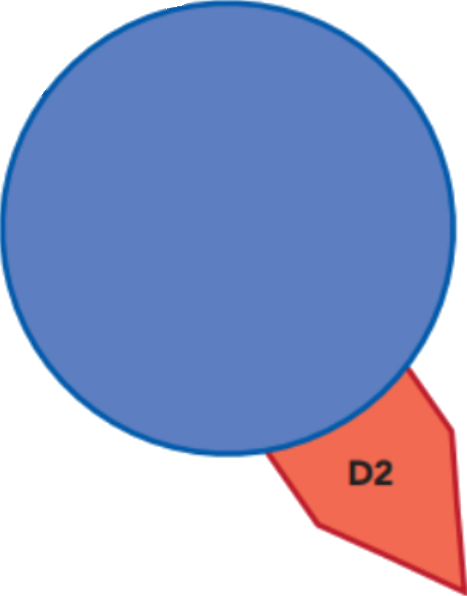 5HT2 
receptor 
blocker
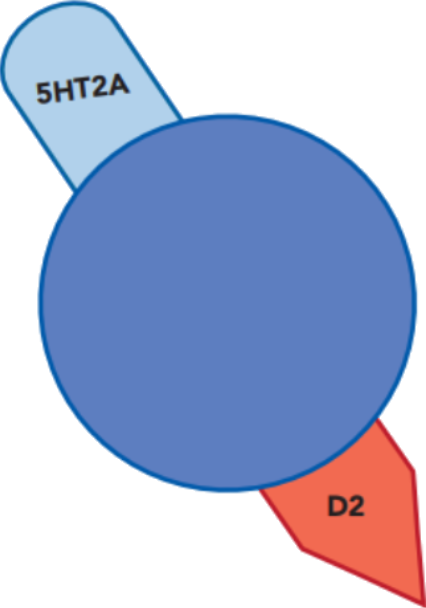 D2 receptor 
blocker
D2 receptor 
blocker
“Typicals”
“Atypicals”
First-Gen Antipsychotics
Second-Gen Antipsychotics
SGAs
FGAs
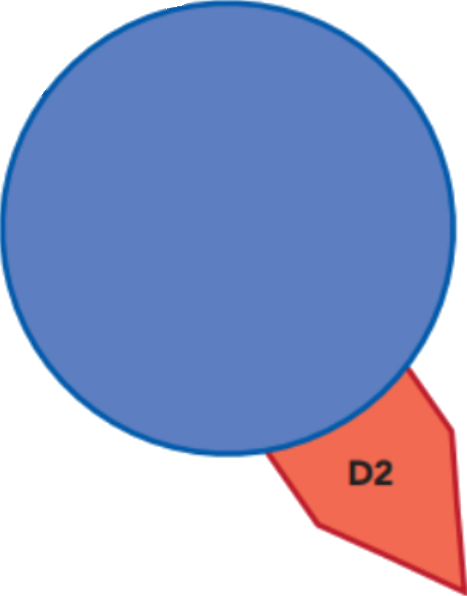 5HT2 
receptor 
blocker
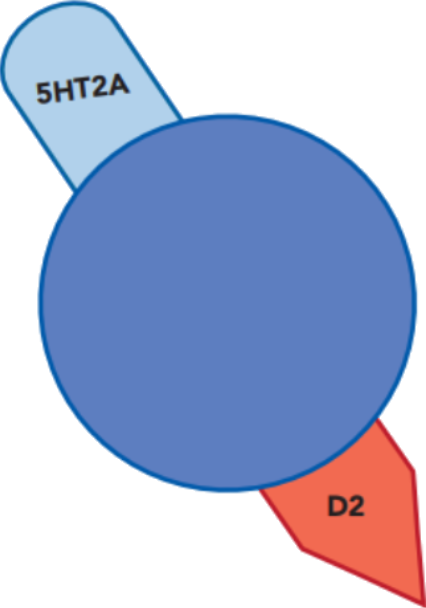 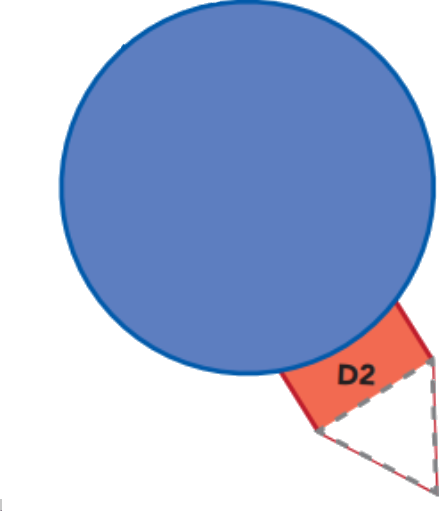 or
D2 receptor 
blocker
D2 partial agonist
D2 receptor 
blocker
“Typicals”
“Atypicals”
First-Gen Antipsychotics
Second-Gen Antipsychotics
SGAs
FGAs
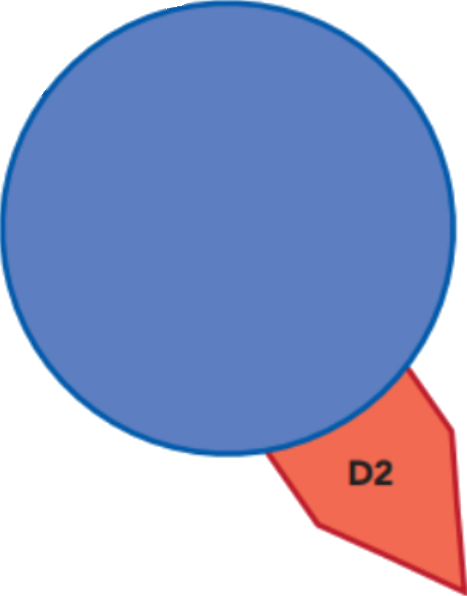 5HT2 
receptor 
blocker
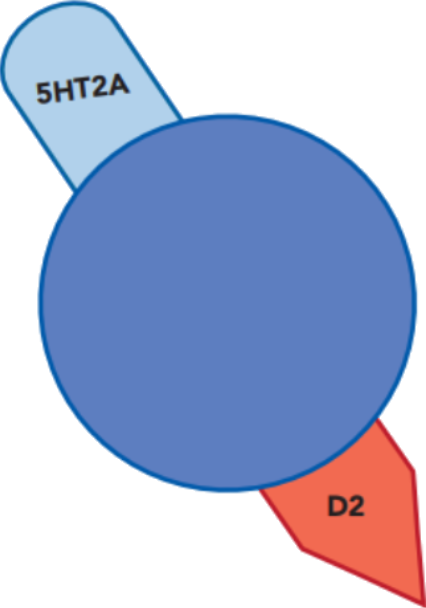 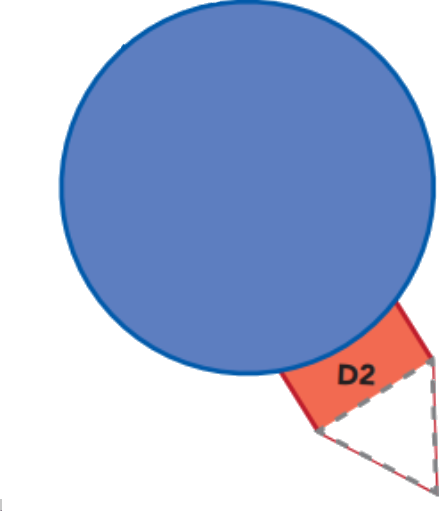 “2 pips and a rip”
(A, B & C)
aripiprazole
brexpiprazole,
cariprazine
or
D2 receptor 
blocker
D2 partial agonist
D2 receptor 
blocker
“Typicals”
“Atypicals”
First-Gen Antipsychotics
Second-Gen Antipsychotics
SGAs
FGAs
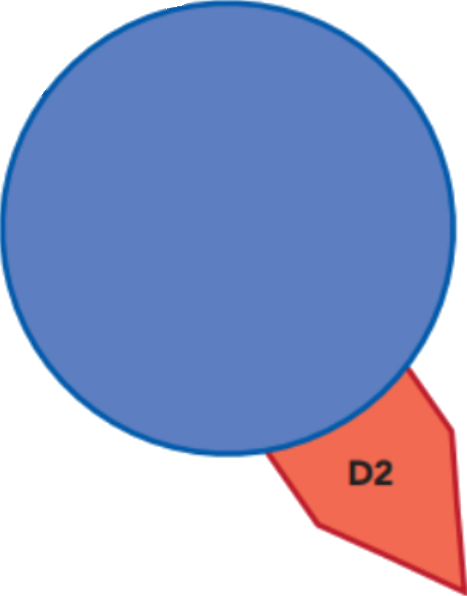 5HT2 
receptor 
blocker
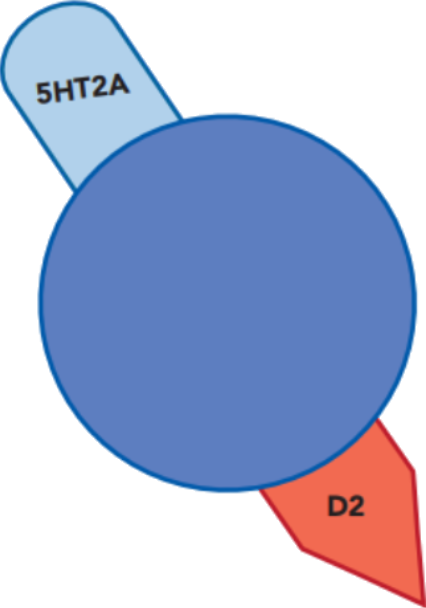 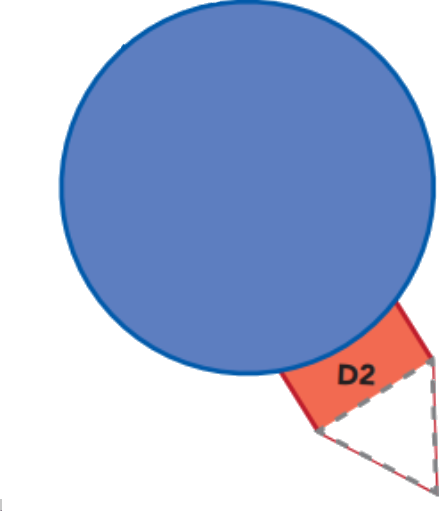 “2 pips and a rip”
(A, B & C)
aripiprazole
brexpiprazole,
cariprazine
or
or
D2 receptor 
blocker
D2 partial agonist
“Typicals”
“Atypicals”
First-Gen Antipsychotics
Second-Gen Antipsychotics
SGAs
FGAs
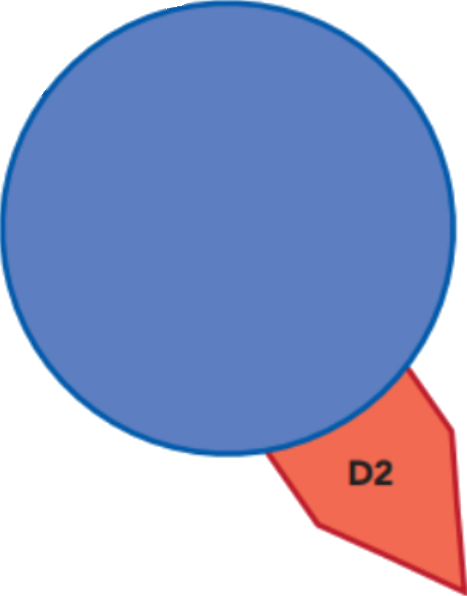 5HT2 
receptor 
blocker
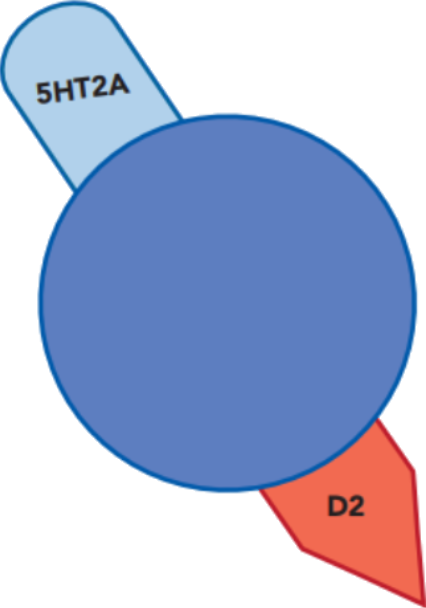 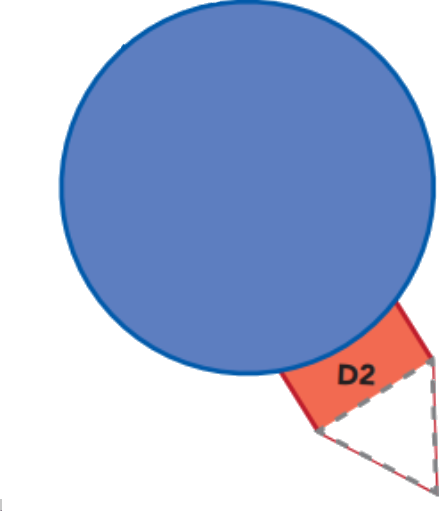 potency:
low
intermediate
high
“2 pips and a rip”
(A, B & C)
aripiprazole
brexpiprazole,
cariprazine
or
or
D2 receptor 
blocker
D2 partial agonist
“Typicals”
“Atypicals”
First-Gen Antipsychotics
Second-Gen Antipsychotics
SGAs
FGAs
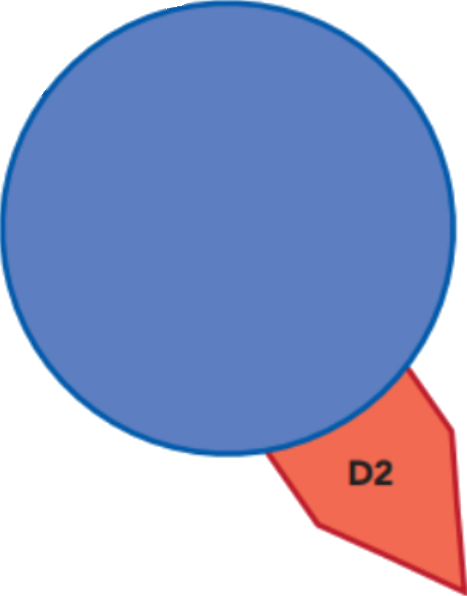 5HT2 
receptor 
blocker
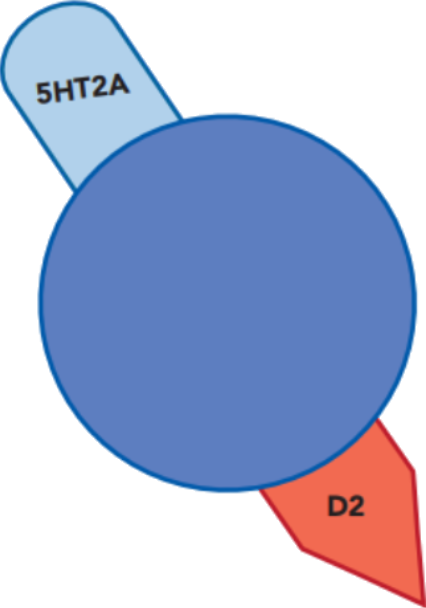 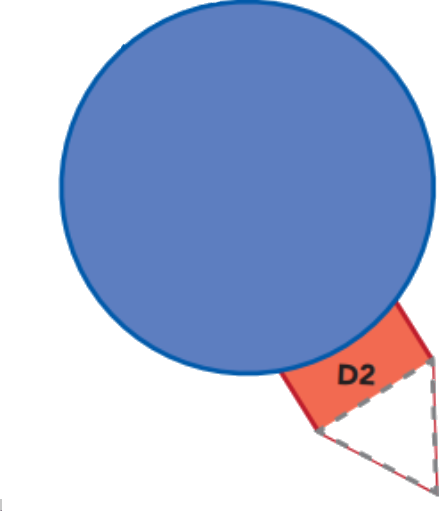 potency:
low
intermediate
high
“2 pips and a rip”
(A, B & C)
aripiprazole
brexpiprazole,
cariprazine
or
or
“-pines, -dones 
and a -rone”
D2 receptor 
blocker
D2 partial agonist
“Typicals”
“Atypicals”
First-Gen Antipsychotics
Second-Gen Antipsychotics
SGAs
FGAs
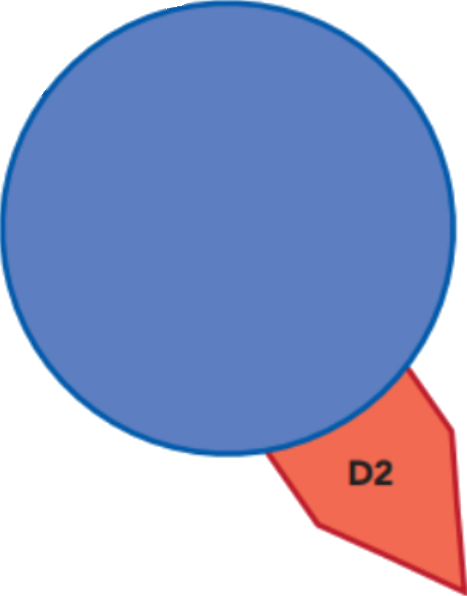 5HT2 
receptor 
blocker
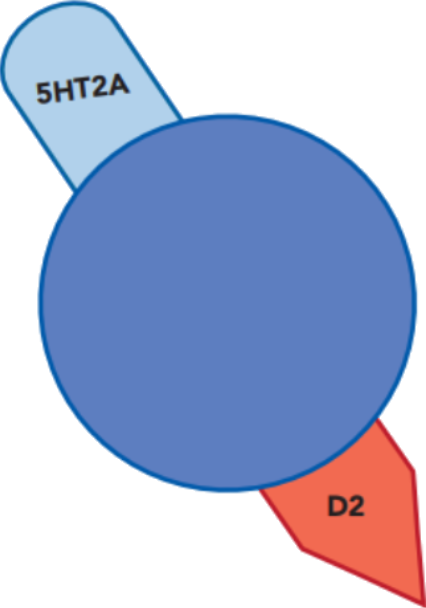 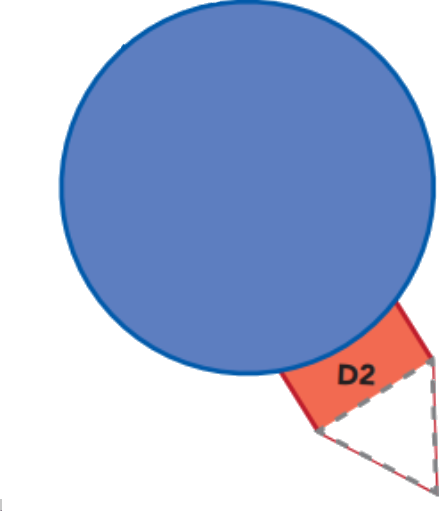 potency:
low
intermediate
high
“2 pips and a rip”
(A, B & C)
aripiprazole
brexpiprazole,
cariprazine
or
or
“-pines, -dones 
and a -rone”
D2 receptor 
blocker
x
D2 partial agonist
mystery receptor blocker
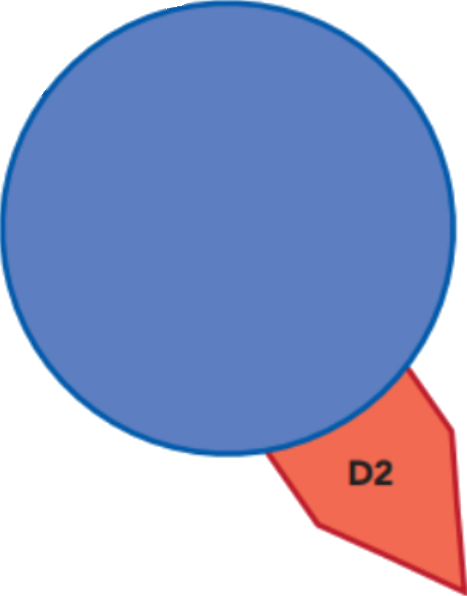 1st-gen antipsychotic (SGA)
D2 antagonist
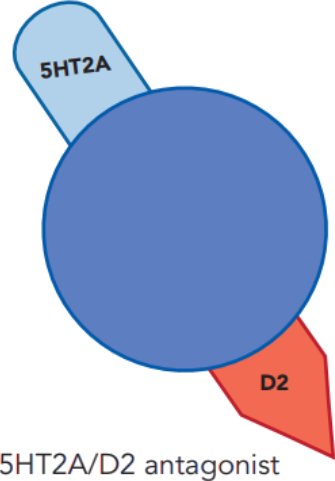 Second-generation antipsychotic (SGA)
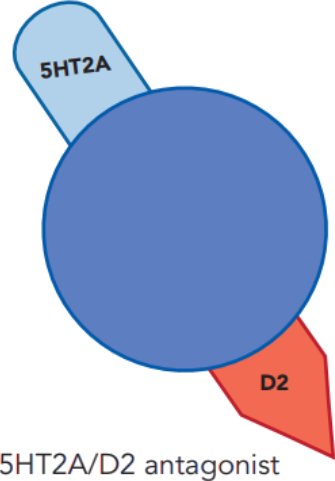 Second-generation antipsychotic (SGA)
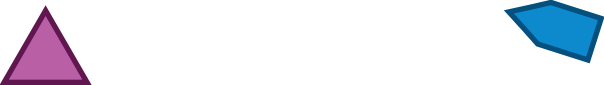 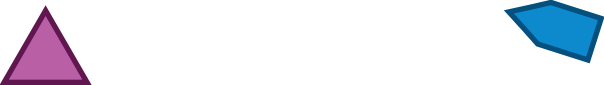 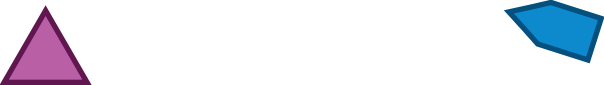 dopamine
D2
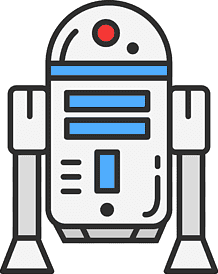 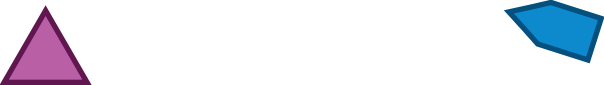 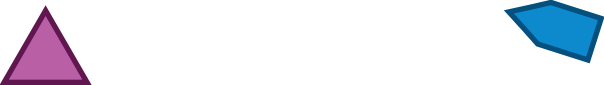 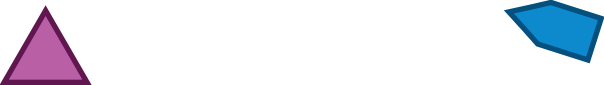 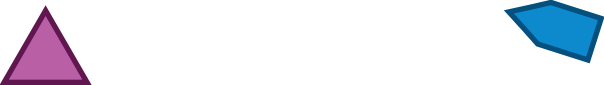 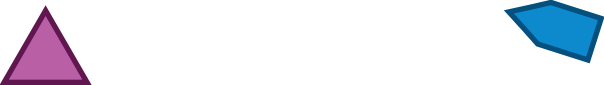 D2 receptor
“R2D2” 
“D2R (detour) from reality”
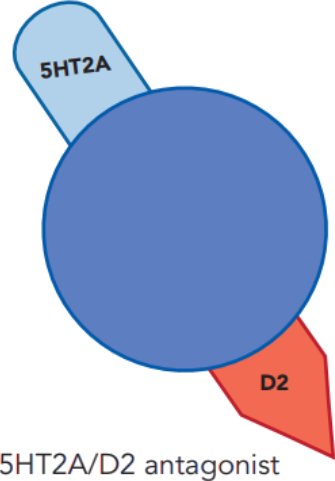 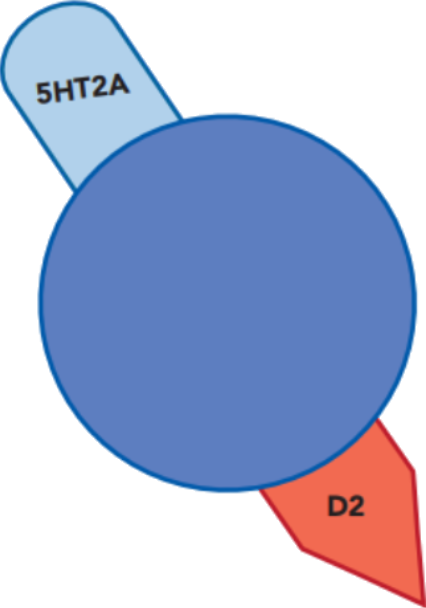 Second-generation antipsychotic (SGA)
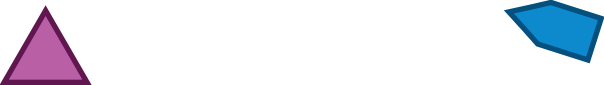 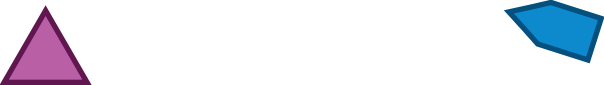 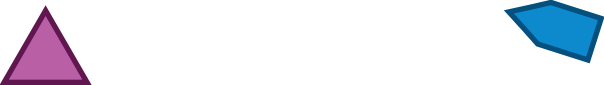 dopamine
D2
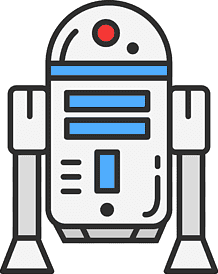 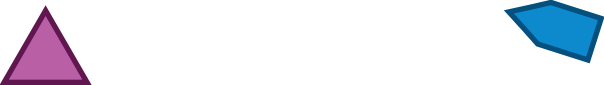 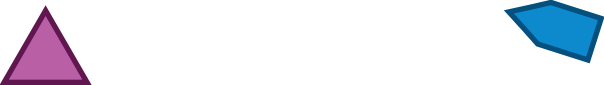 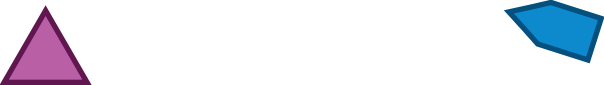 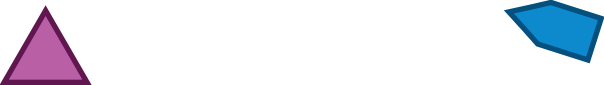 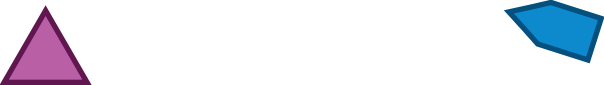 D2 receptor
“R2D2” 
“D2R (detour) from reality”
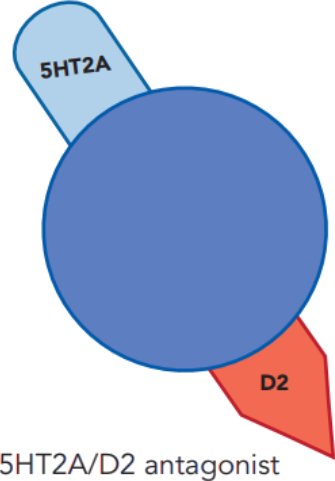 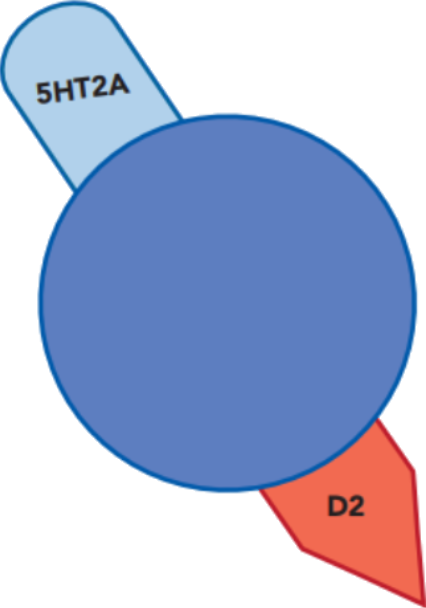 Second-generation antipsychotic (SGA)
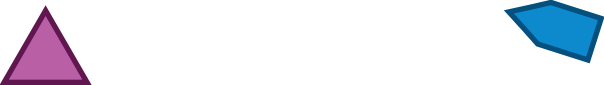 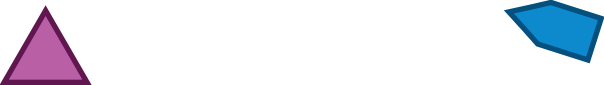 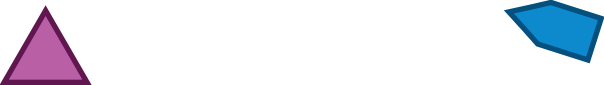 dopamine
D2
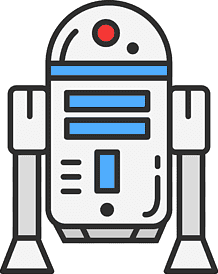 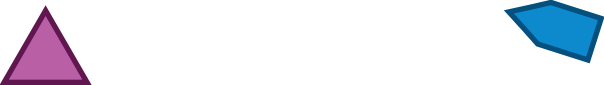 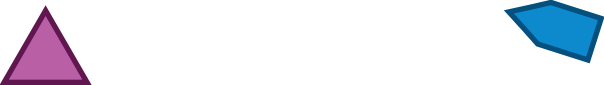 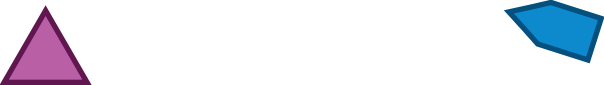 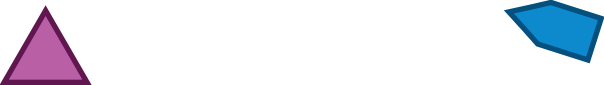 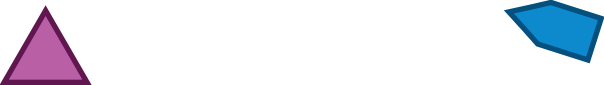 D2 receptor
“R2D2” 
“D2R (detour) from reality”
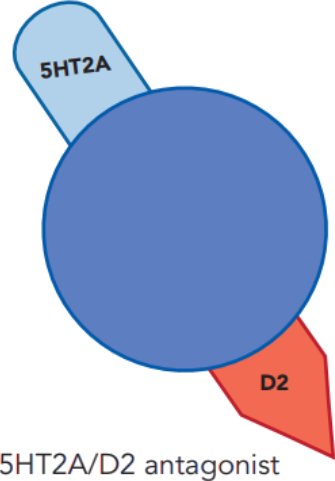 Second-generation antipsychotic (SGA)
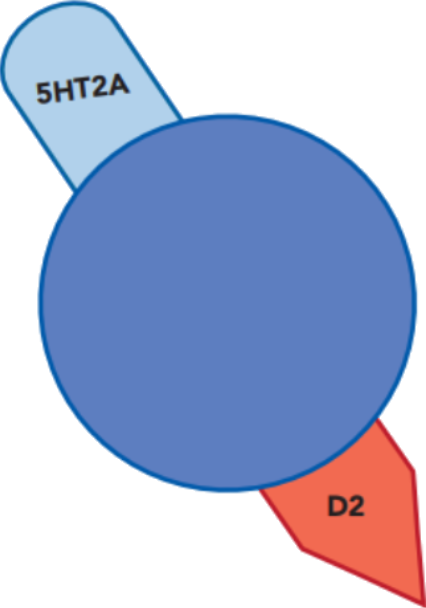 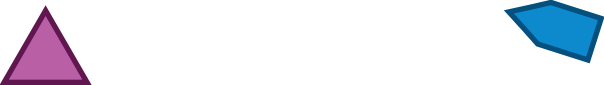 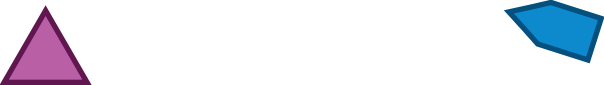 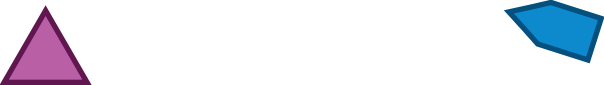 dopamine
D2
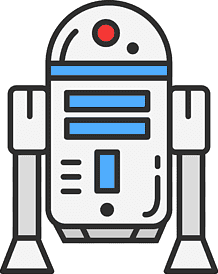 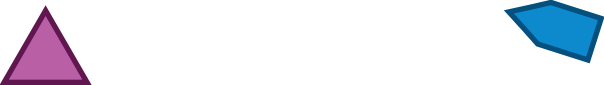 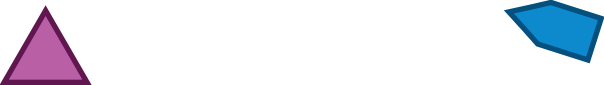 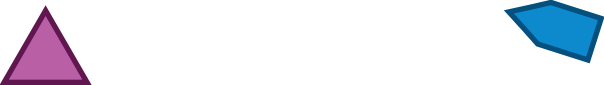 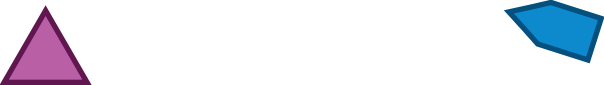 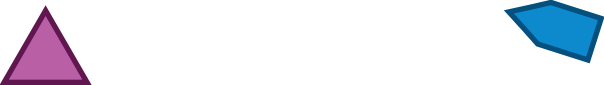 D2 receptor
“R2D2” 
“D2R (detour) from reality”
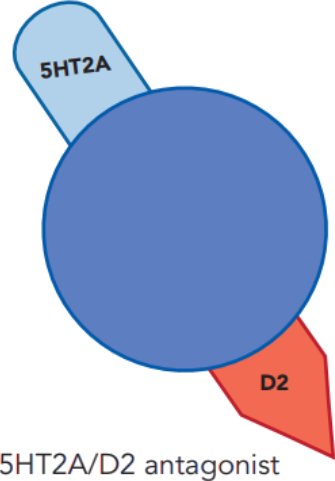 Second-generation antipsychotic (SGA)
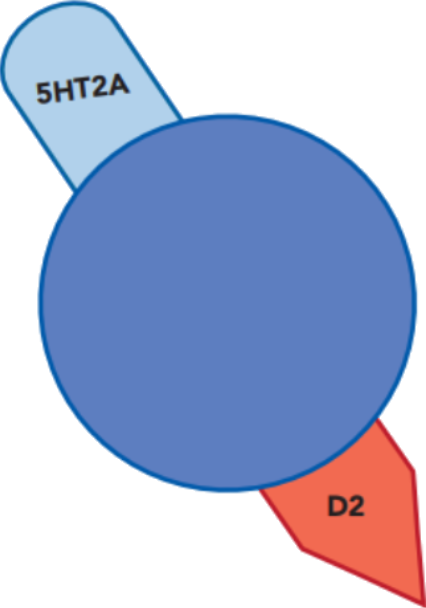 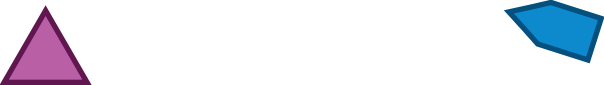 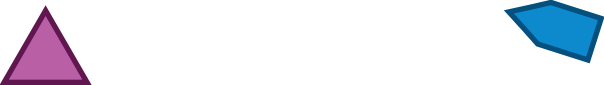 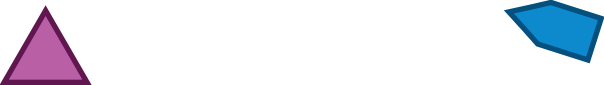 dopamine
D2
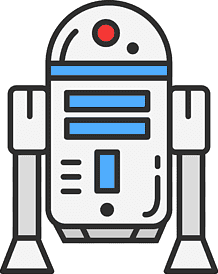 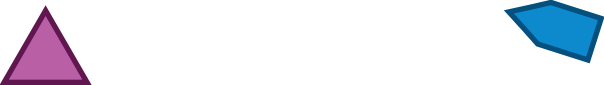 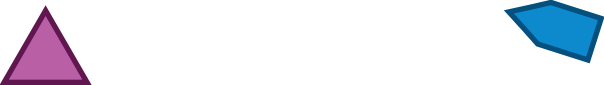 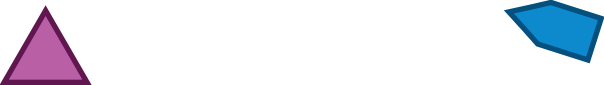 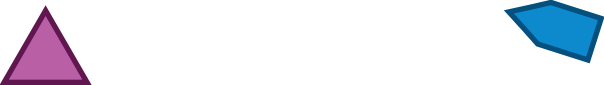 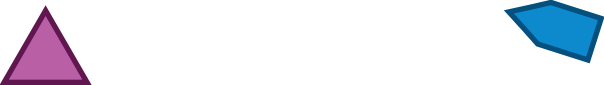 D2 receptor
“R2D2” 
“D2R (detour) from reality”
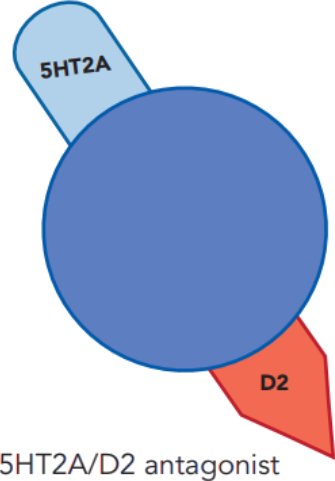 Second-generation antipsychotic (SGA)
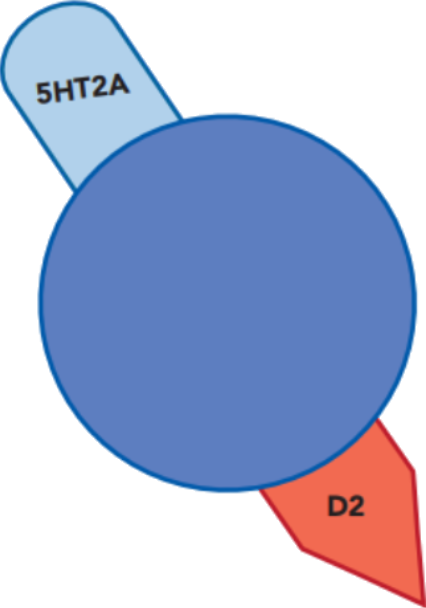 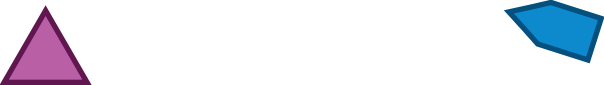 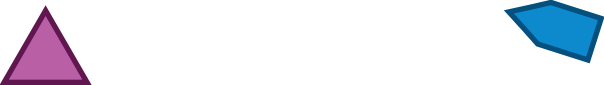 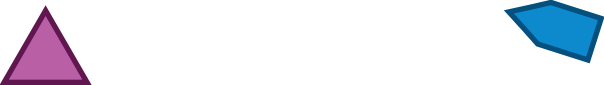 dopamine
D2
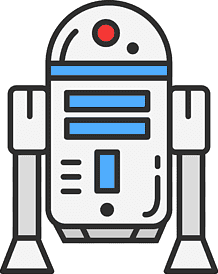 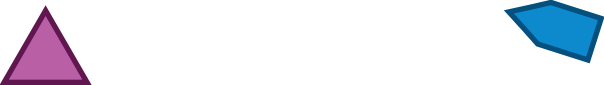 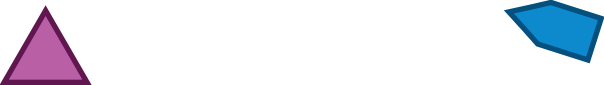 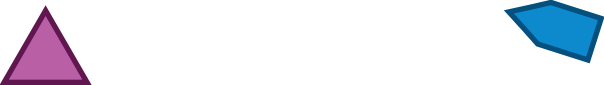 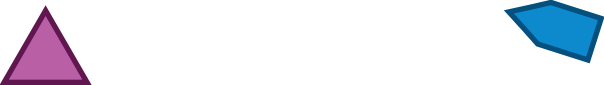 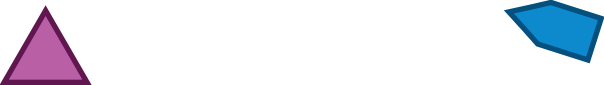 D2 receptor
“R2D2” 
“D2R (detour) from reality”
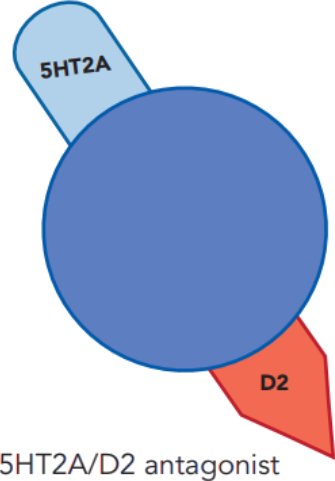 Second-generation antipsychotic (SGA)
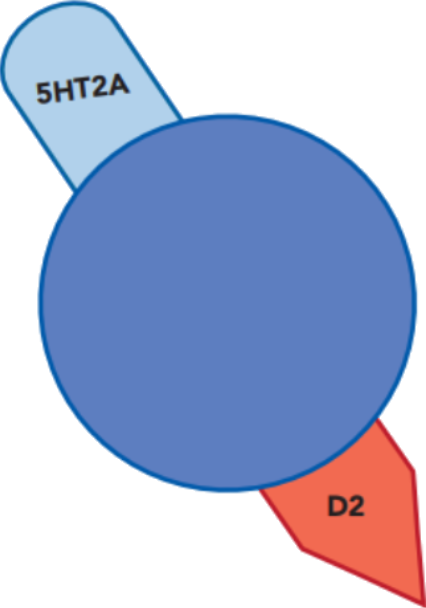 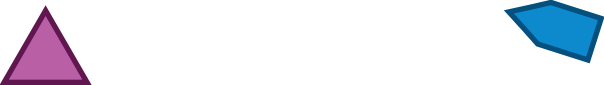 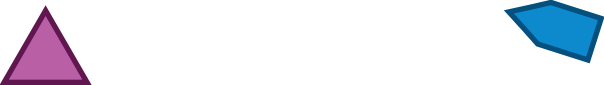 dopamine
D2
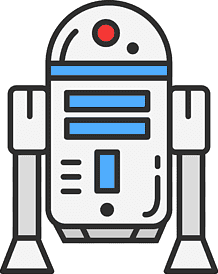 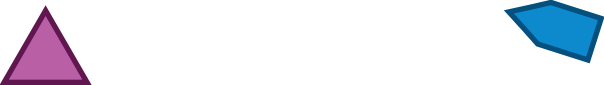 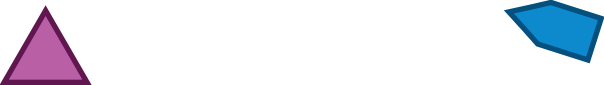 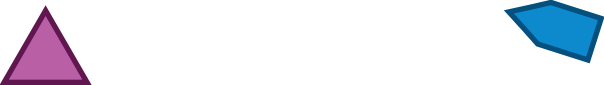 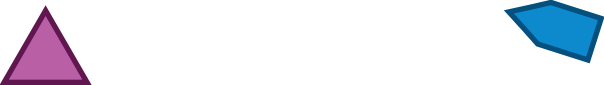 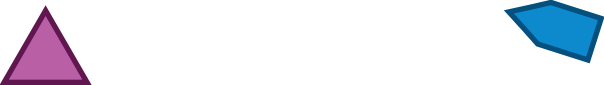 D2 receptor
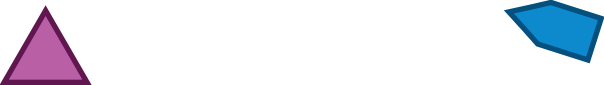 “R2D2” 
“D2R (detour) from reality”
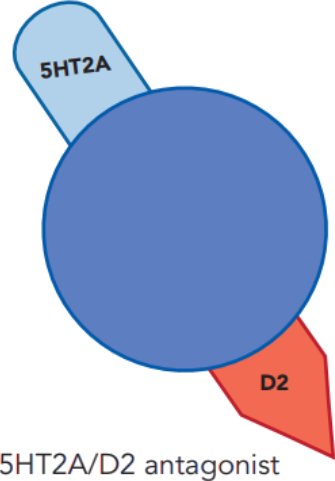 Second-generation antipsychotic (SGA)
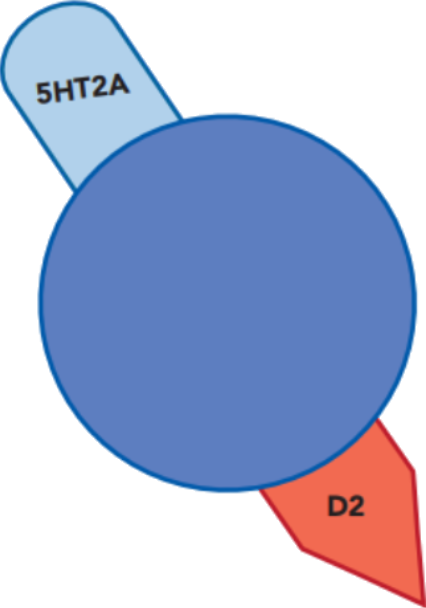 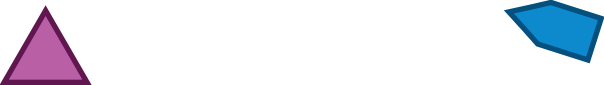 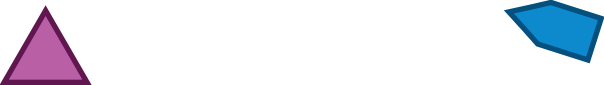 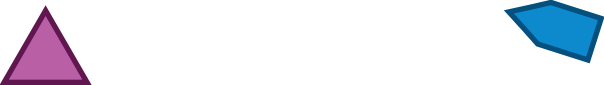 dopamine
D2
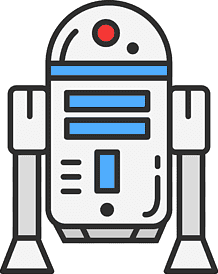 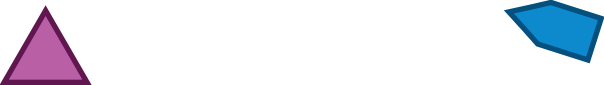 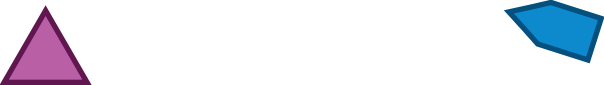 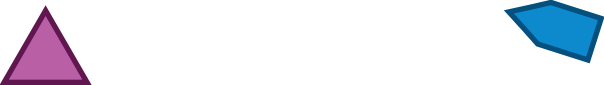 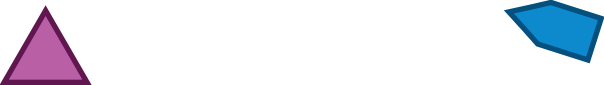 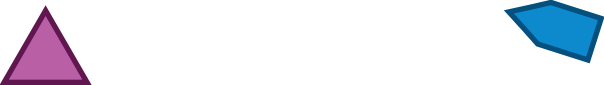 D2 receptor
“R2D2” 
“D2R (detour) from reality”
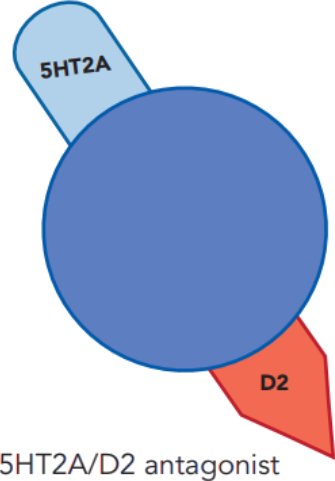 Second-generation antipsychotic (SGA)
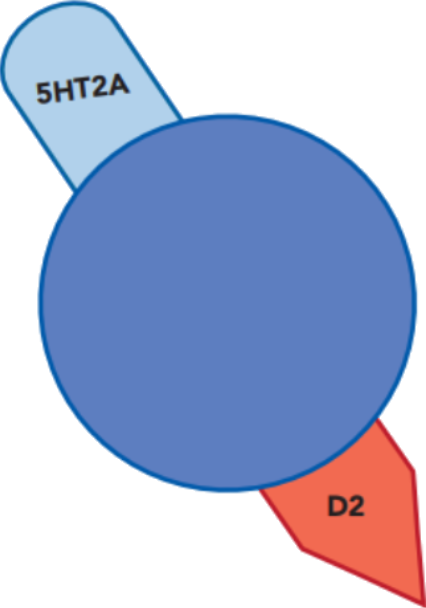 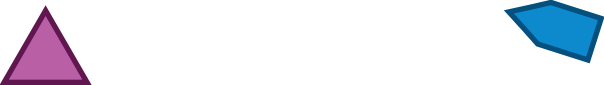 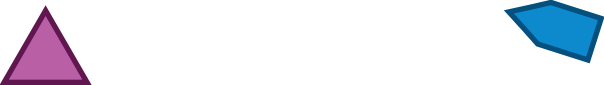 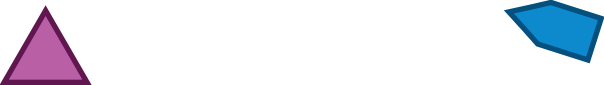 dopamine
D2
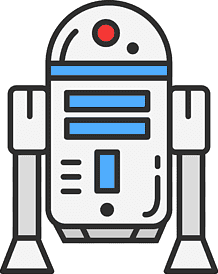 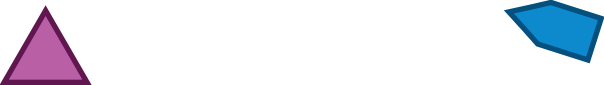 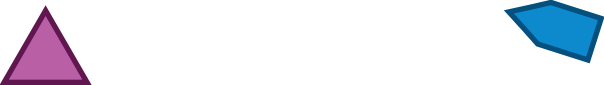 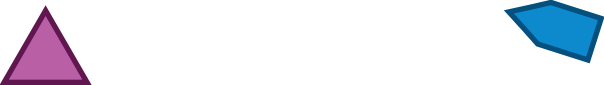 D2 receptor
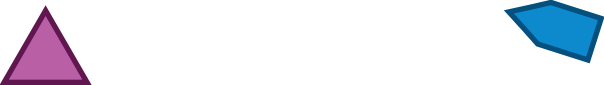 “R2D2” 
“D2R (detour) from reality”
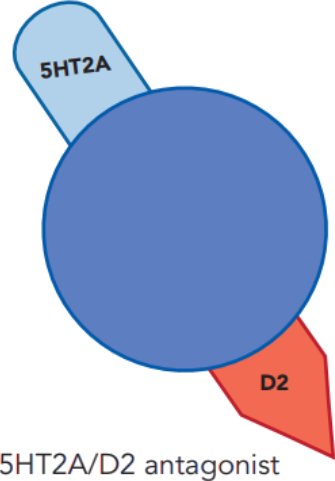 Second-generation antipsychotic (SGA)
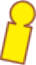 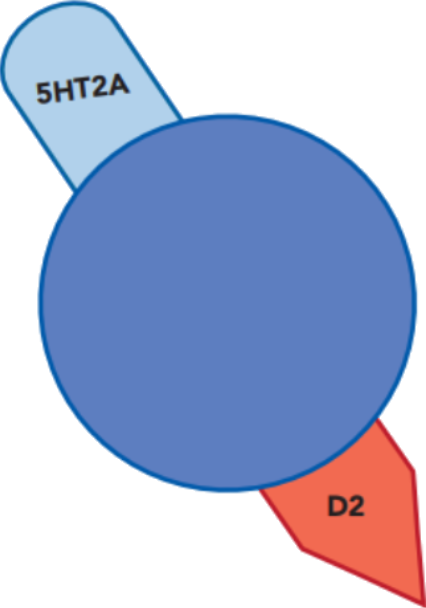 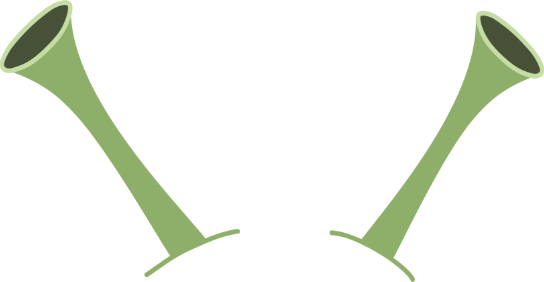 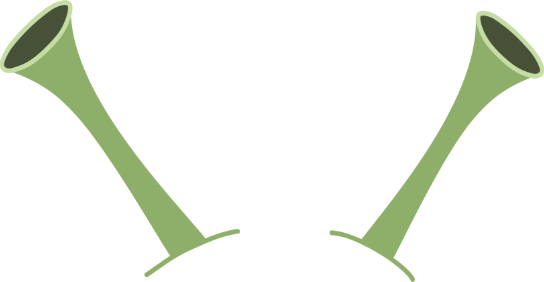 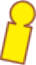 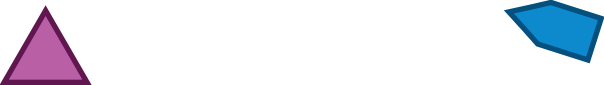 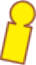 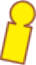 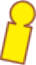 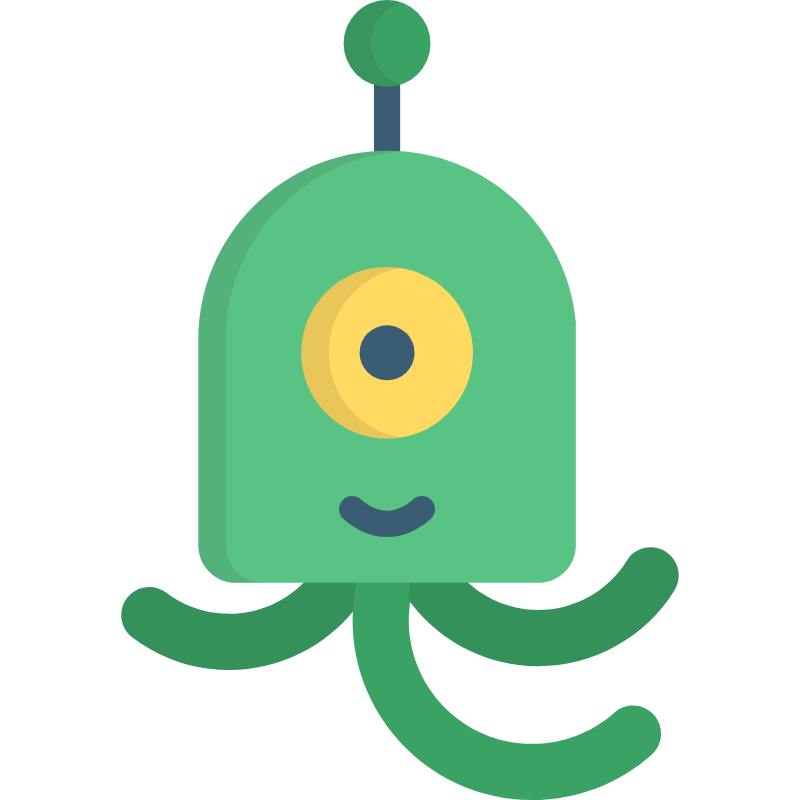 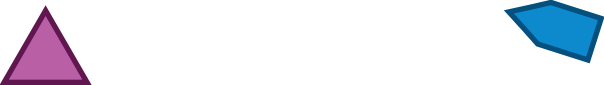 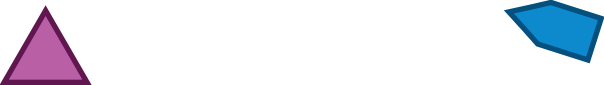 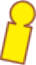 dopamine
D2
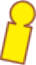 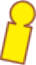 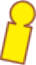 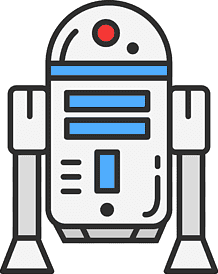 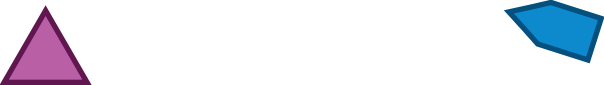 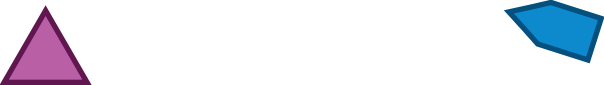 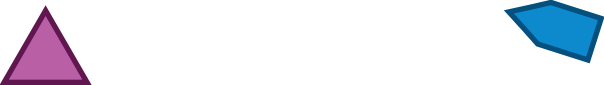 5HT2A receptors
5HT2A
D2 receptor
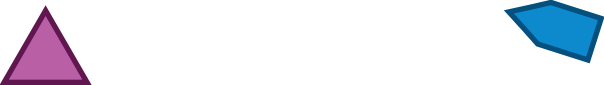 2A for “2nd-gen Antipsychotics”
“R2D2” 
“D2R (detour) from reality”
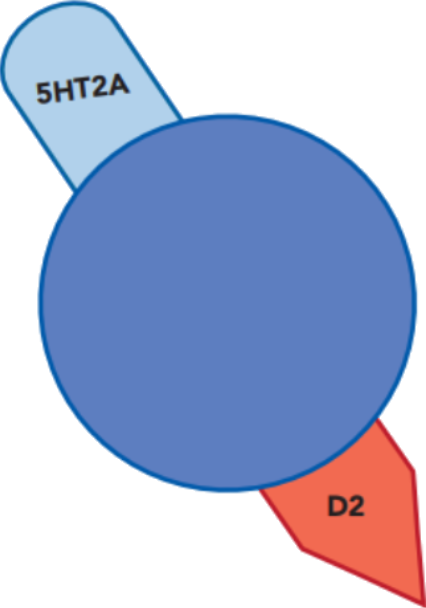 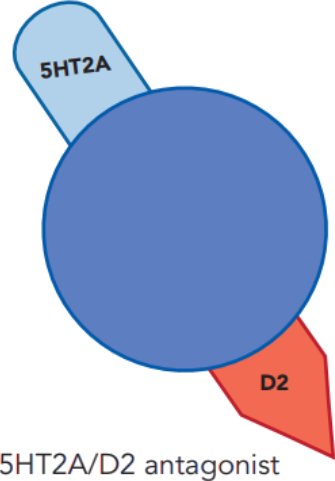 Second-generation antipsychotic (SGA)
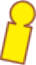 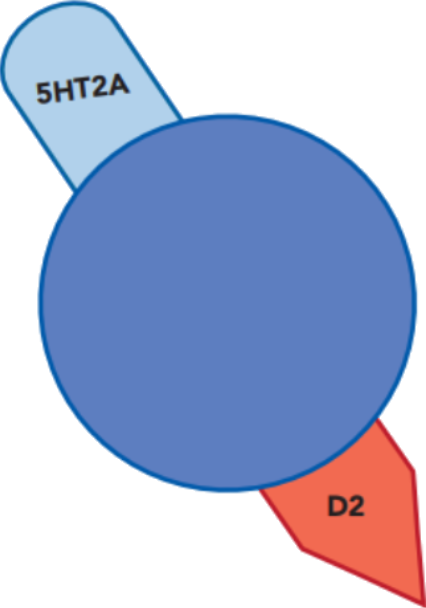 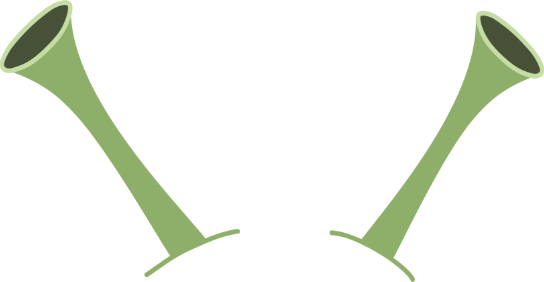 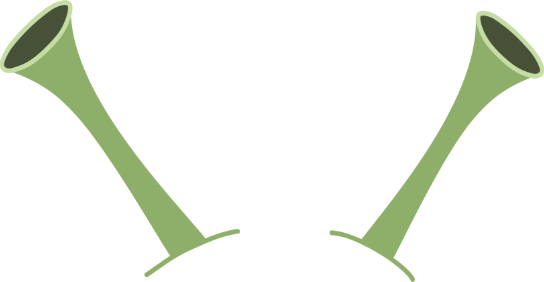 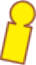 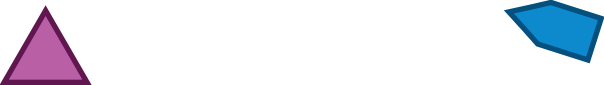 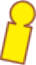 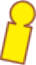 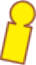 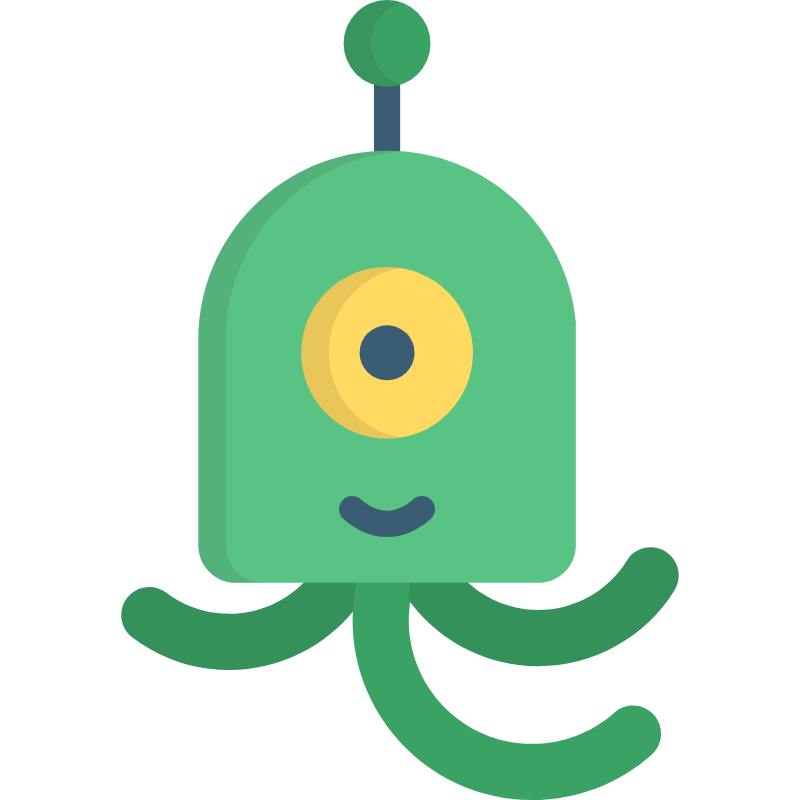 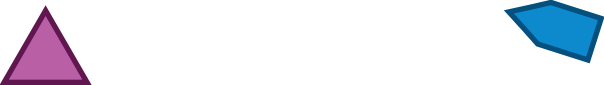 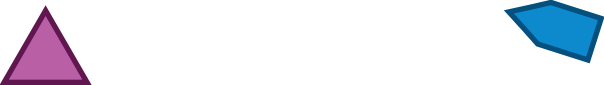 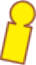 dopamine
D2
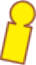 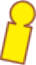 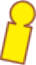 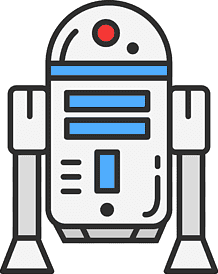 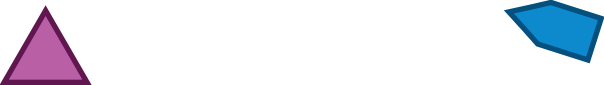 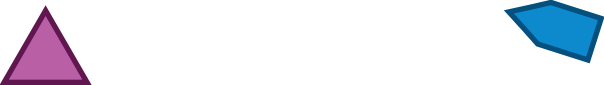 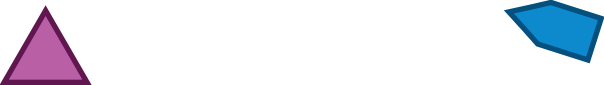 5HT2A receptors
5HT2A
D2 receptor
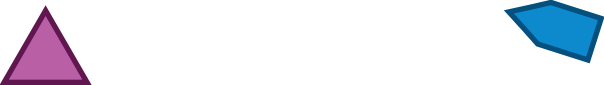 2A for “2nd-gen Antipsychotics”
“R2D2” 
“D2R (detour) from reality”
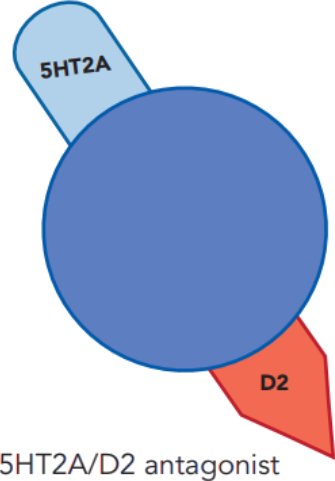 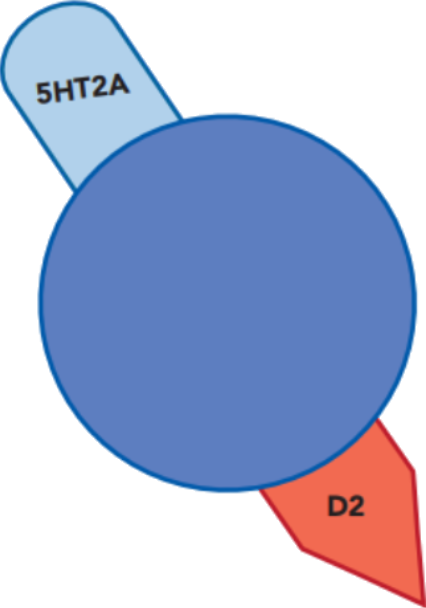 Second-generation antipsychotic (SGA)
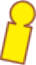 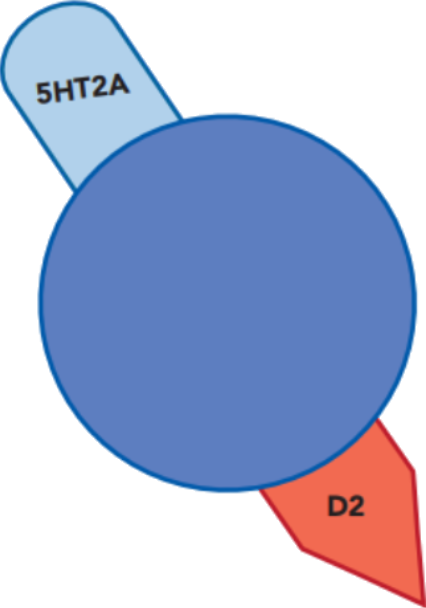 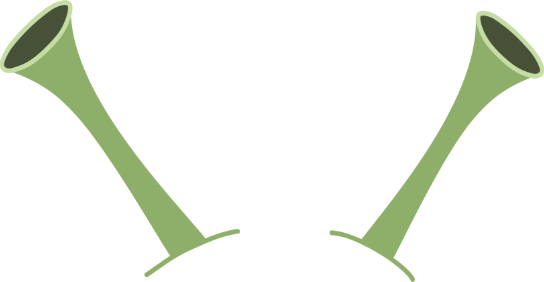 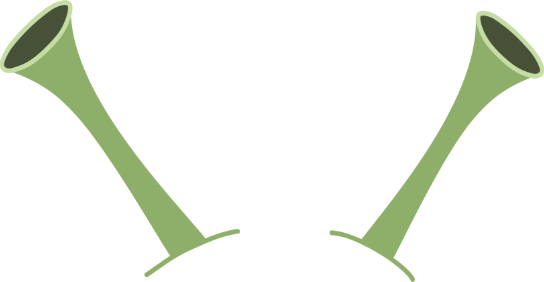 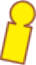 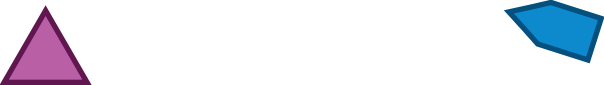 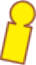 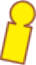 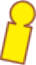 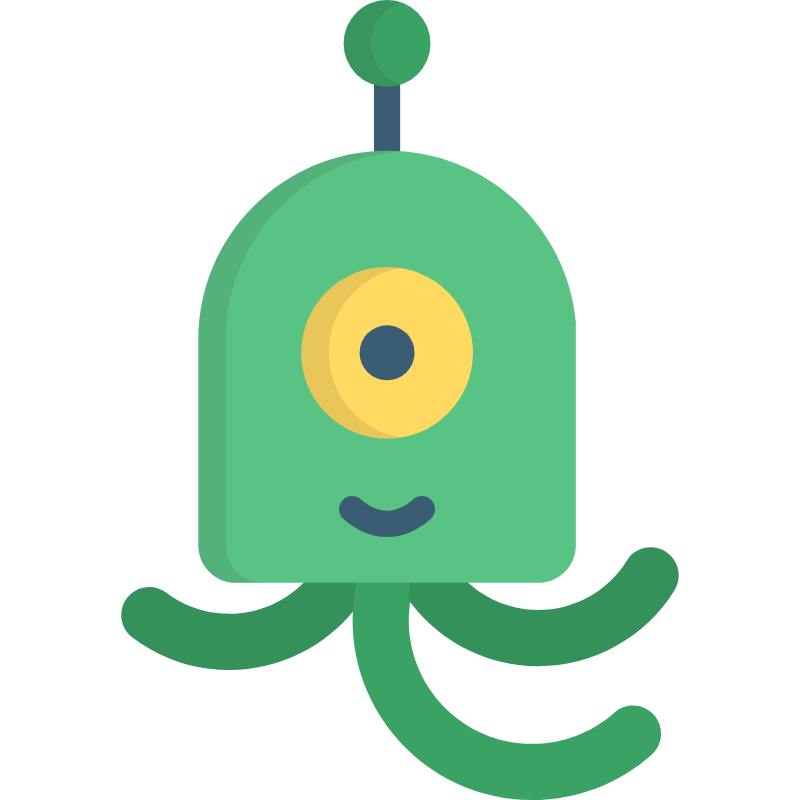 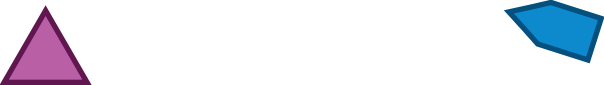 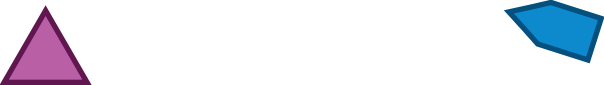 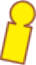 dopamine
D2
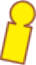 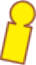 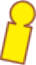 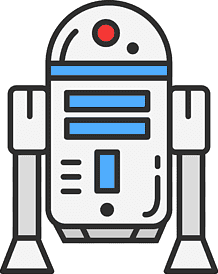 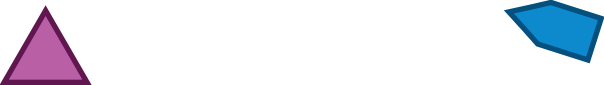 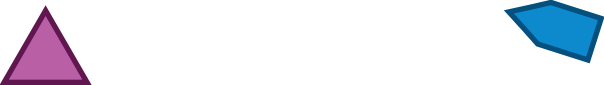 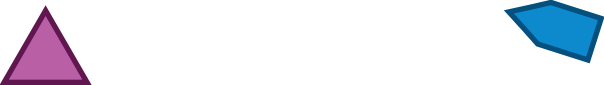 5HT2A receptors
5HT2A
D2 receptor
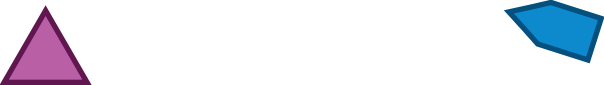 2A for “2nd-gen Antipsychotics”
“R2D2” 
“D2R (detour) from reality”
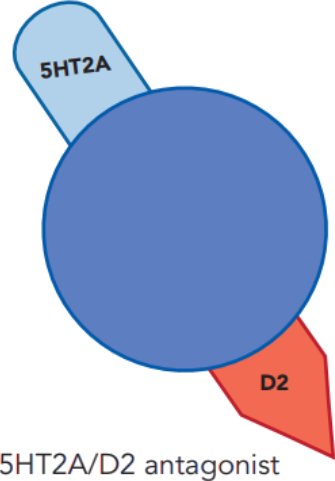 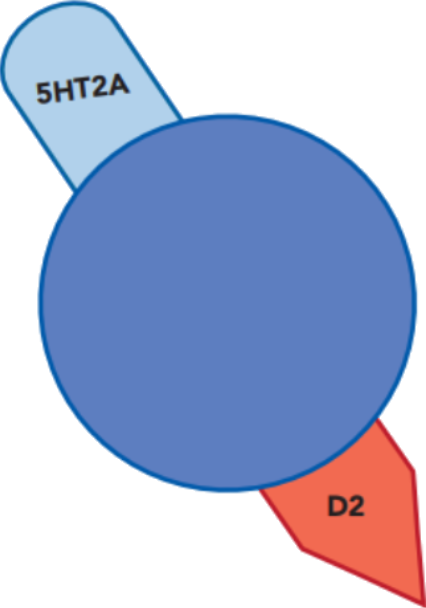 Second-generation antipsychotic (SGA)
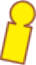 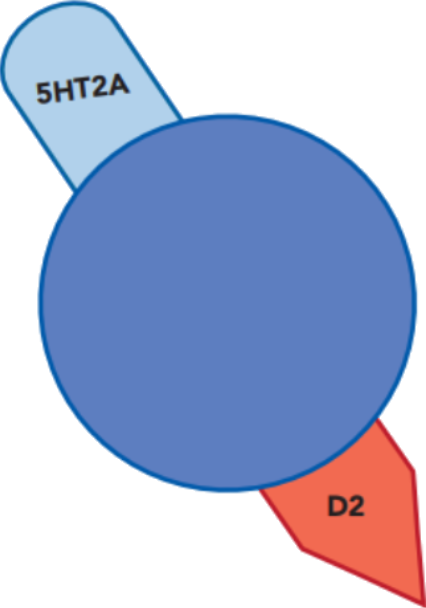 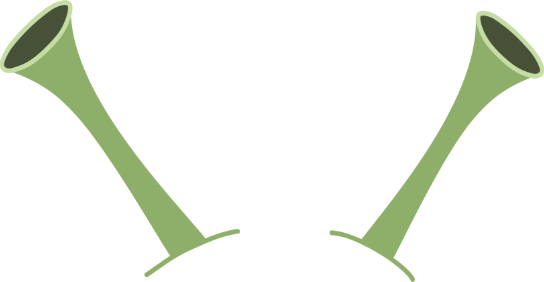 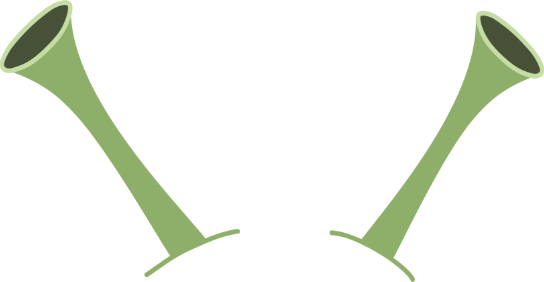 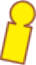 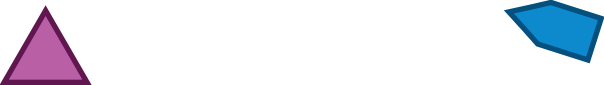 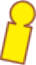 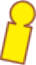 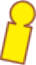 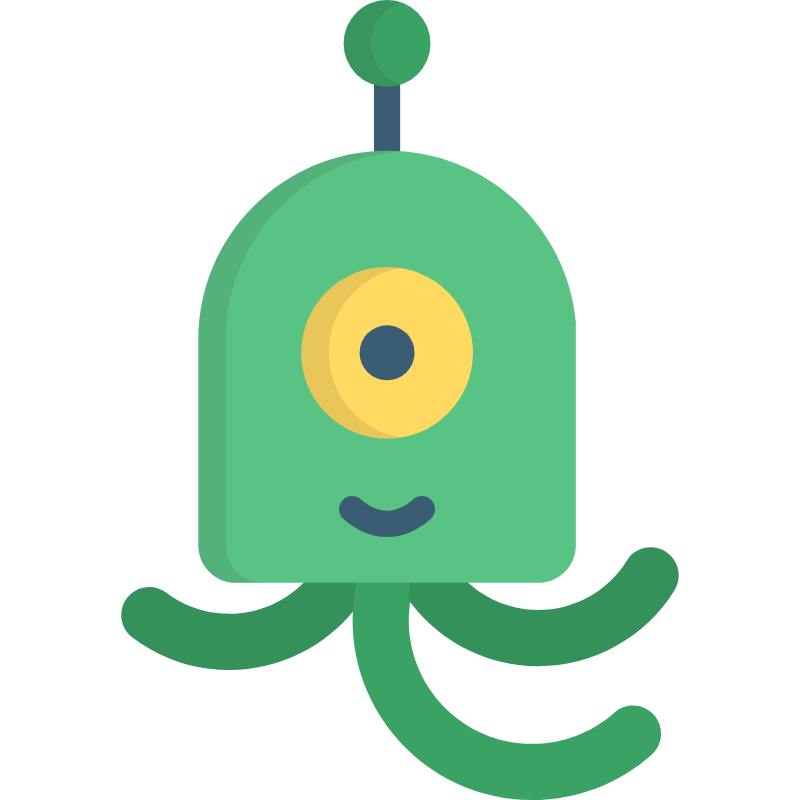 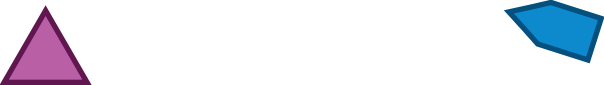 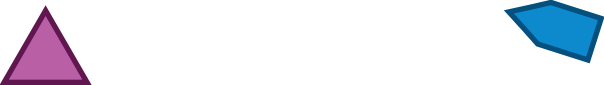 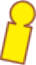 dopamine
D2
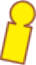 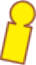 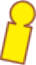 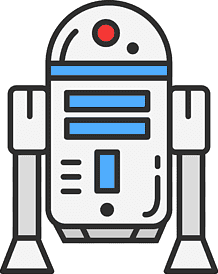 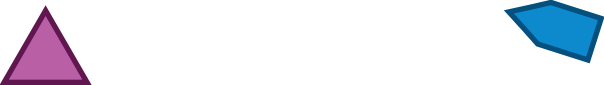 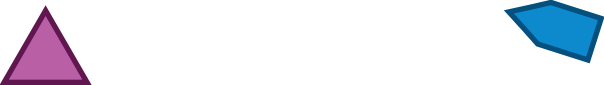 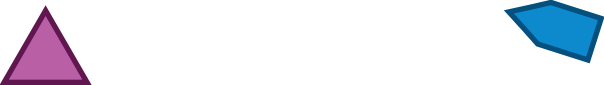 5HT2A receptors
5HT2A
D2 receptor
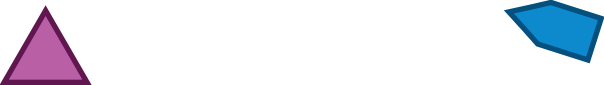 2A for “2nd-gen Antipsychotics”
“R2D2” 
“D2R (detour) from reality”
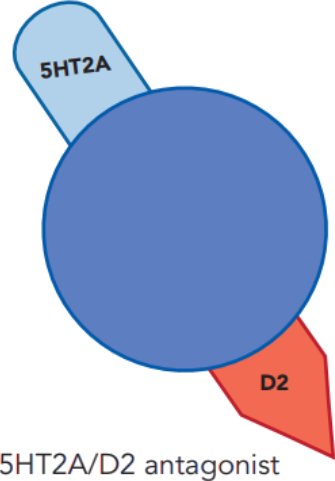 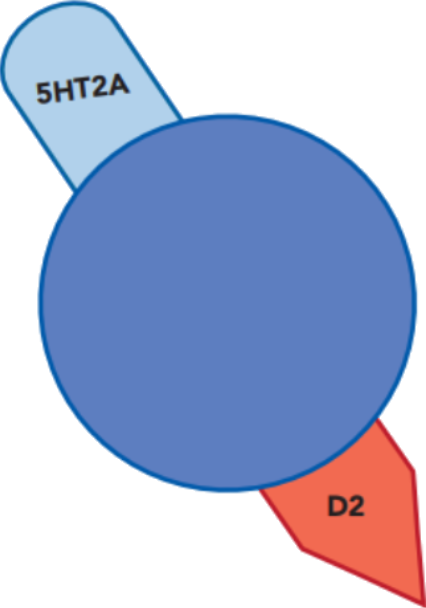 Second-generation antipsychotic (SGA)
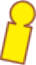 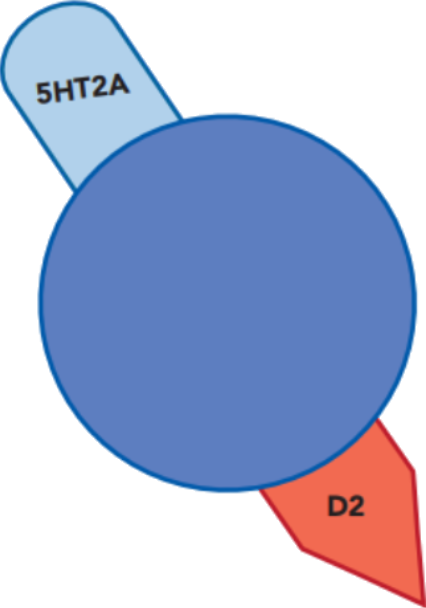 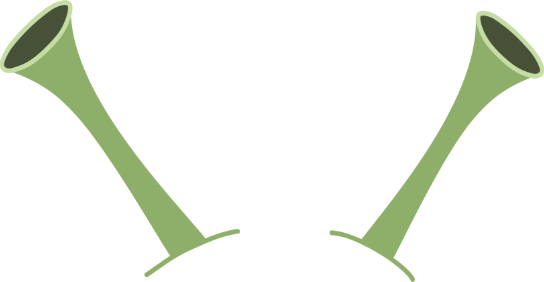 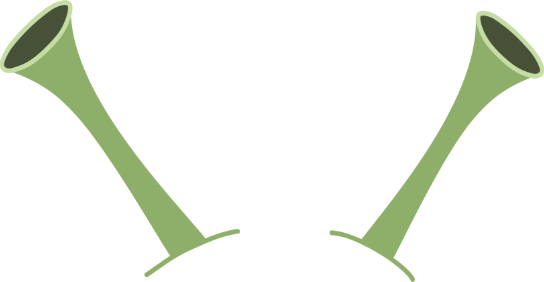 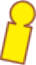 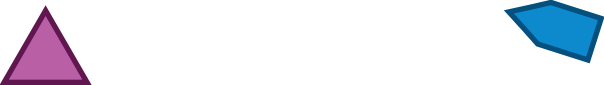 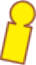 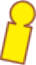 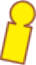 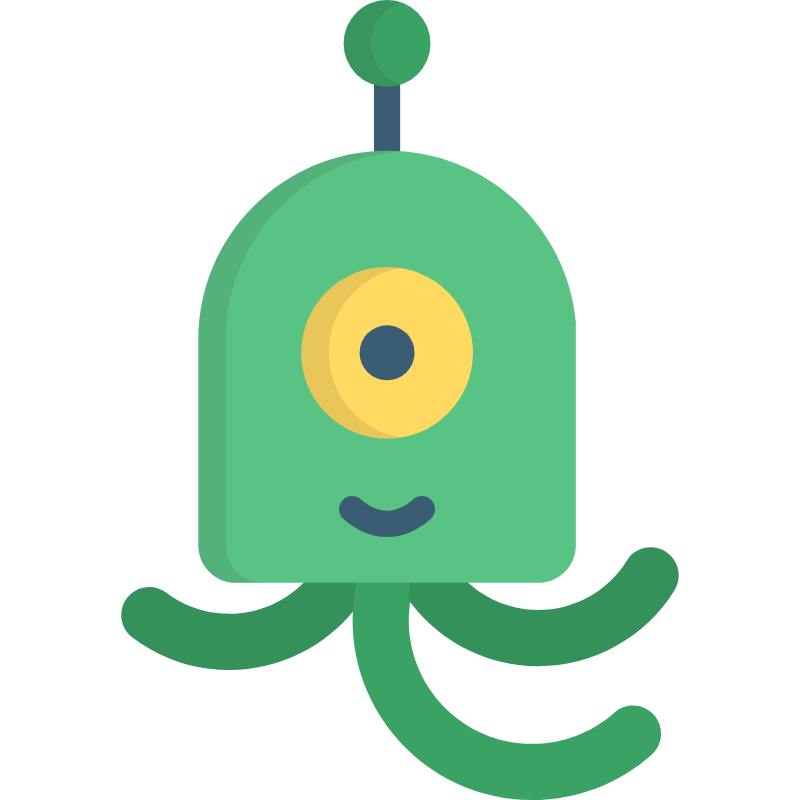 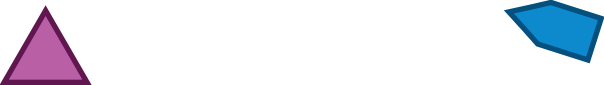 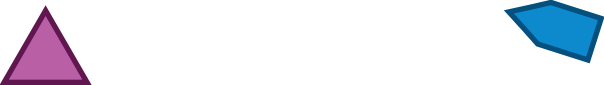 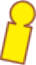 dopamine
D2
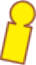 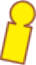 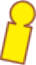 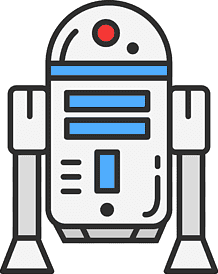 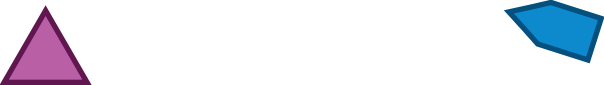 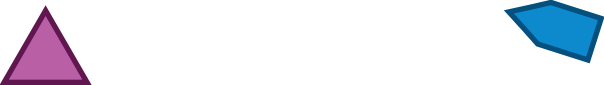 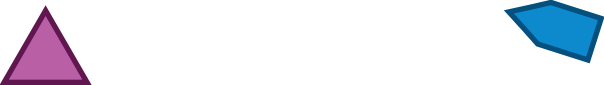 5HT2A receptors
5HT2A
D2 receptor
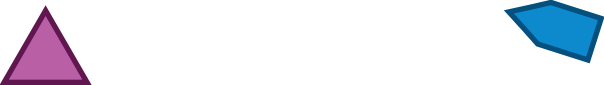 2A for “2nd-gen Antipsychotics”
“R2D2” 
“D2R (detour) from reality”
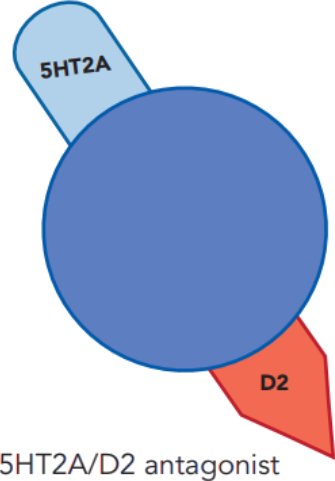 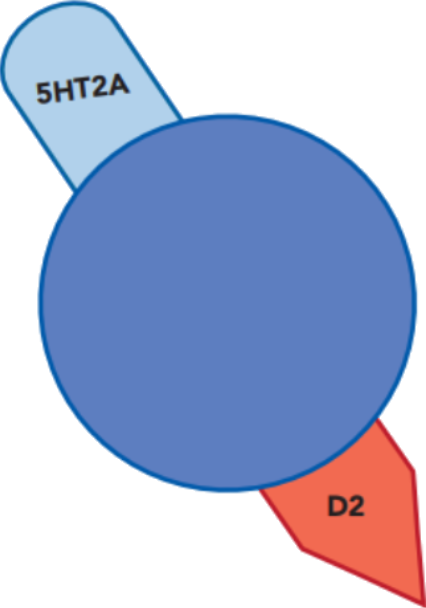 Second-generation antipsychotic (SGA)
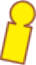 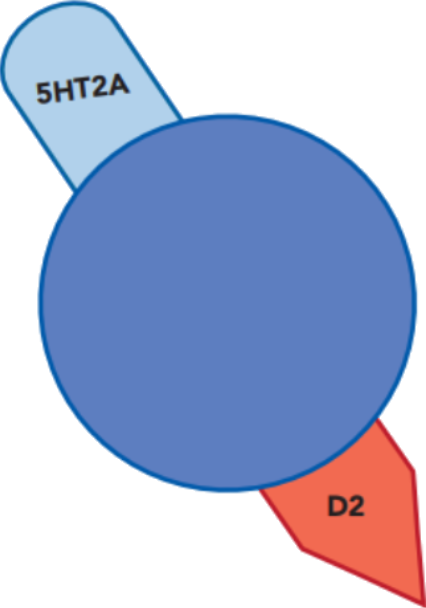 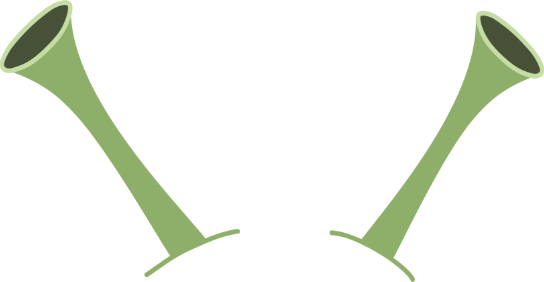 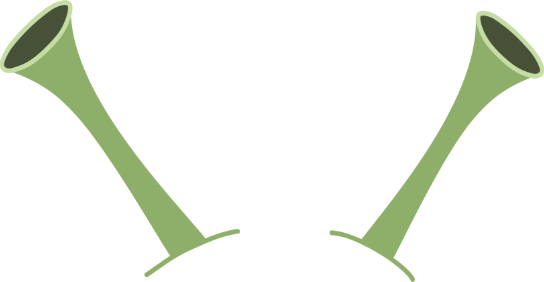 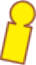 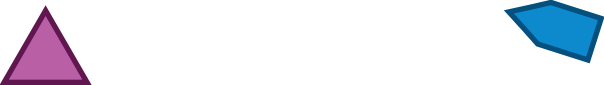 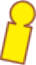 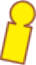 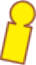 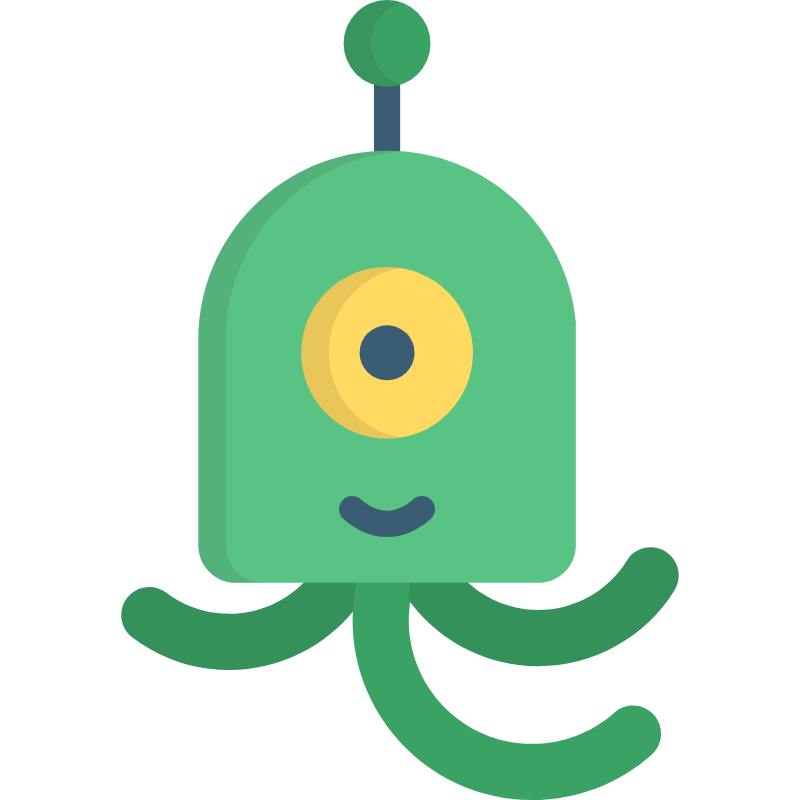 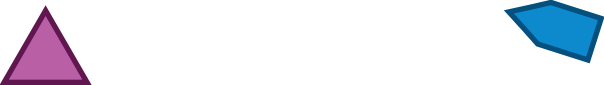 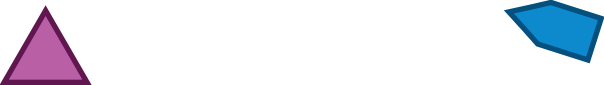 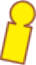 dopamine
D2
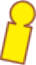 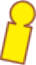 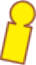 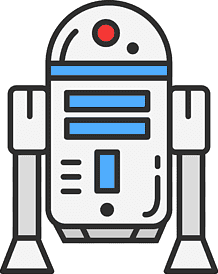 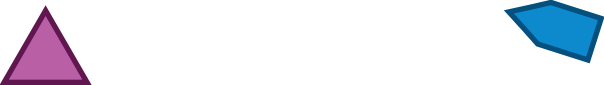 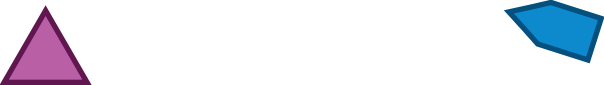 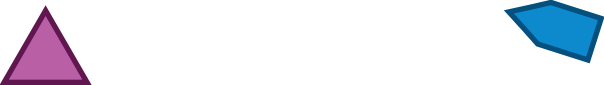 5HT2A receptors
5HT2A
D2 receptor
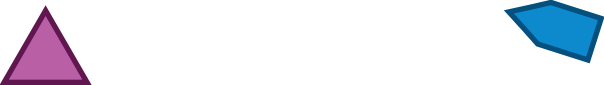 2A for “2nd-gen Antipsychotics”
“R2D2” 
“D2R (detour) from reality”
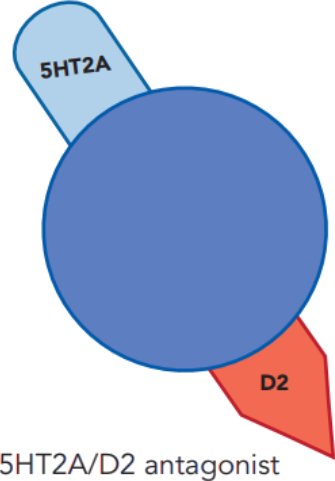 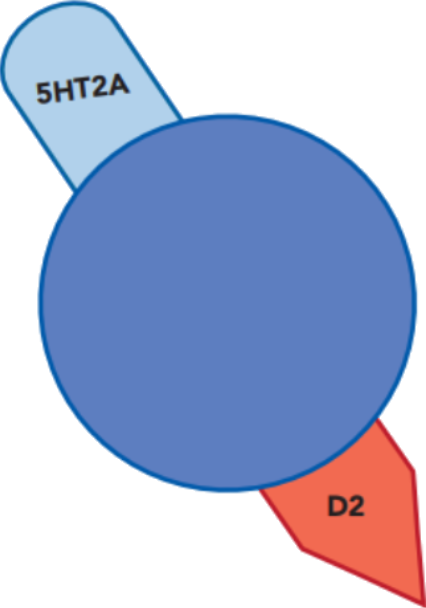 Second-generation antipsychotic (SGA)
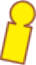 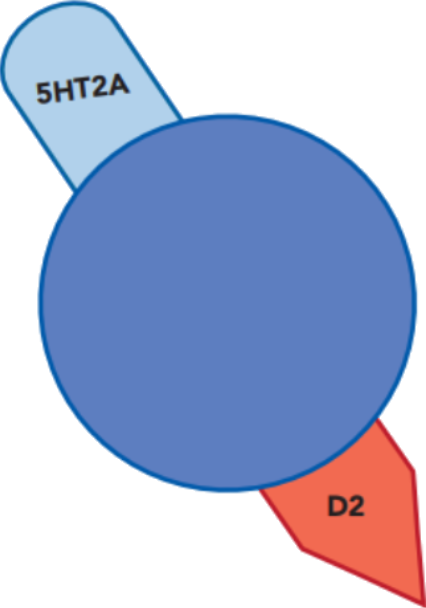 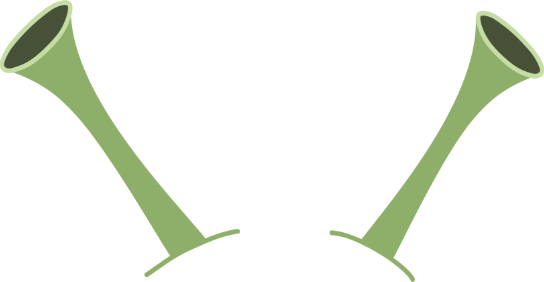 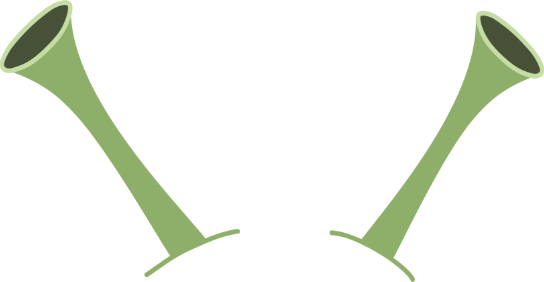 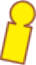 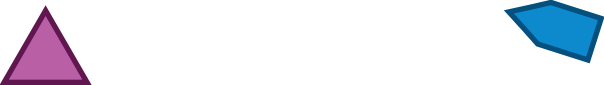 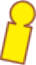 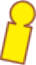 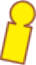 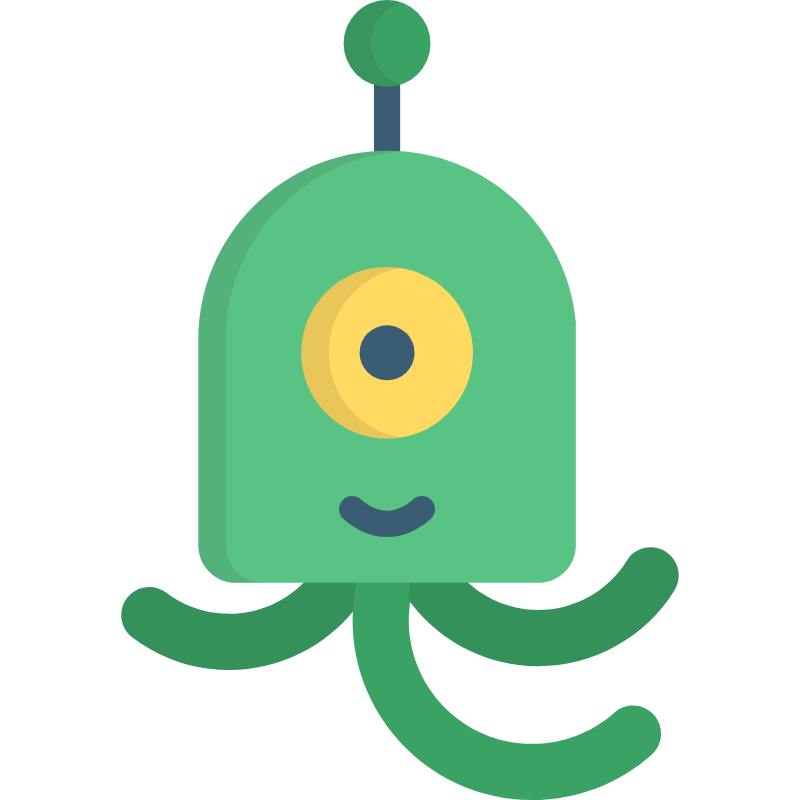 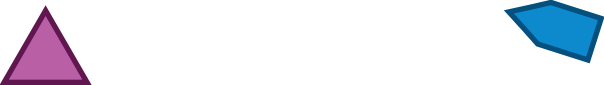 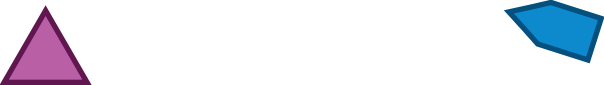 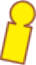 dopamine
D2
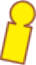 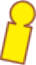 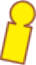 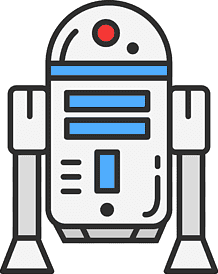 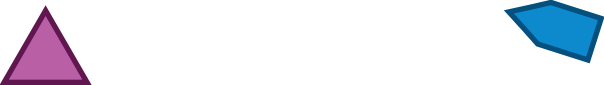 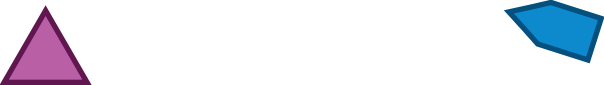 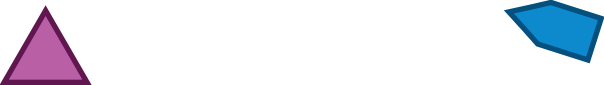 5HT2A receptors
5HT2A
D2 receptor
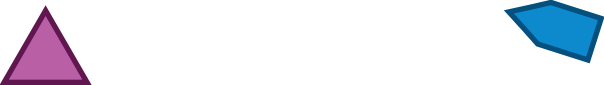 2A for “2nd-gen Antipsychotics”
“R2D2” 
“D2R (detour) from reality”
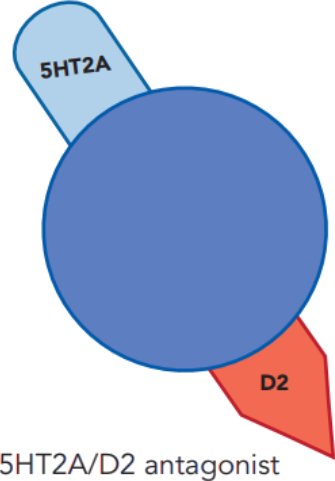 Second-generation antipsychotic (SGA)
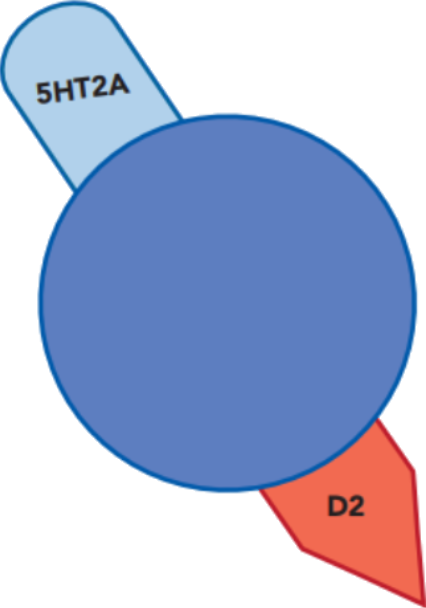 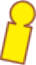 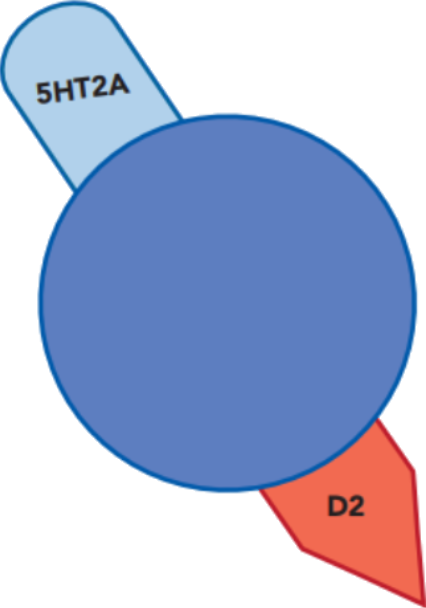 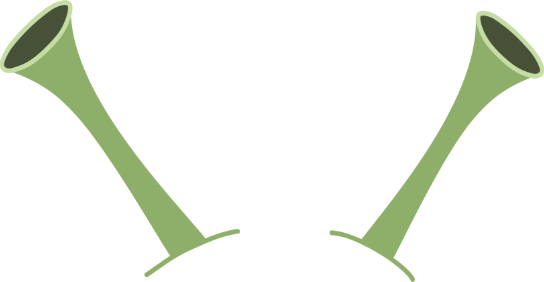 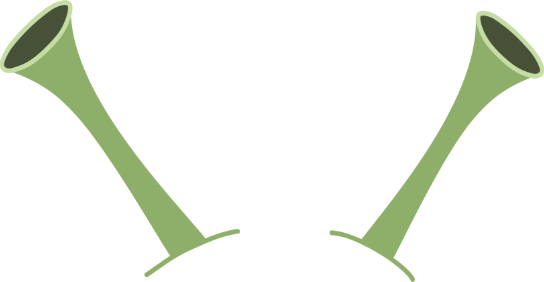 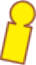 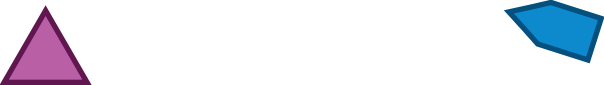 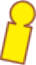 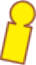 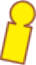 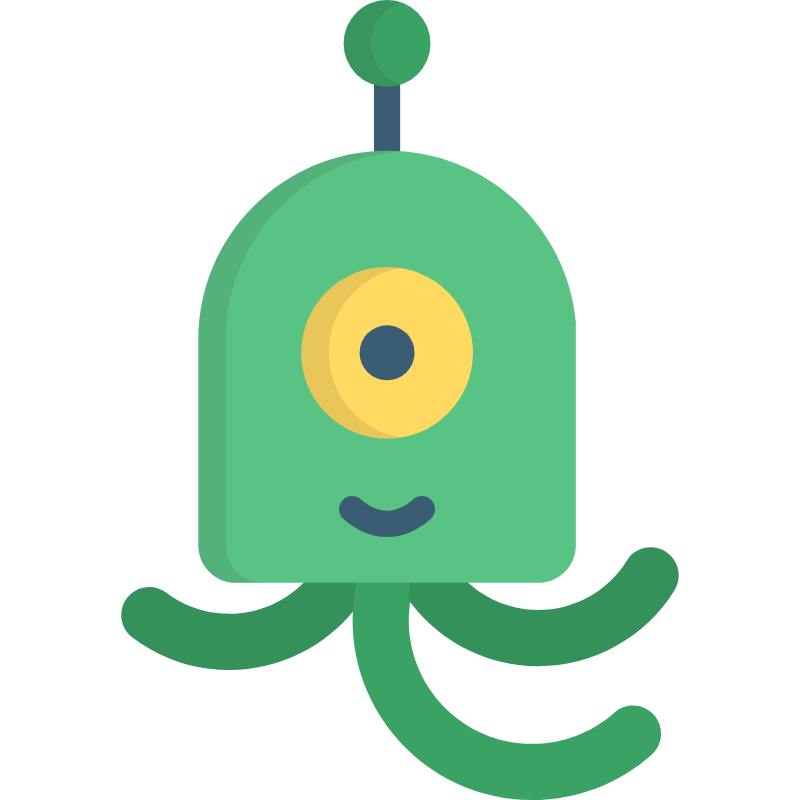 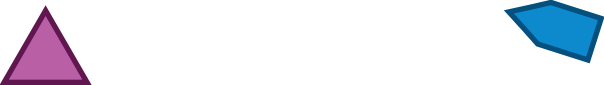 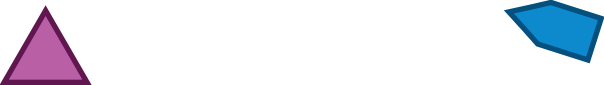 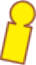 dopamine
D2
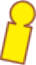 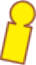 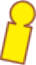 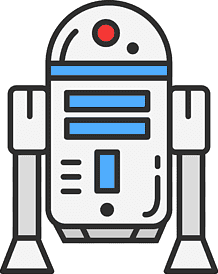 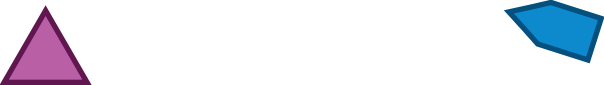 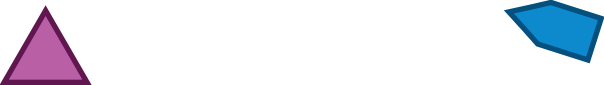 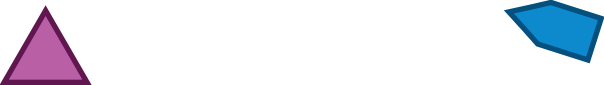 5HT2A receptors
5HT2A
D2 receptor
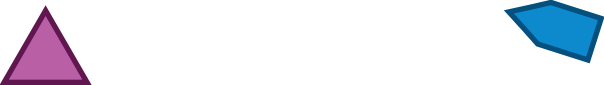 2A for “2nd-gen Antipsychotics”
“R2D2” 
“D2R (detour) from reality”
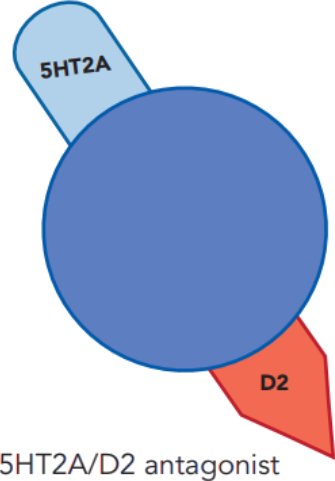 Second-generation antipsychotic (SGA)
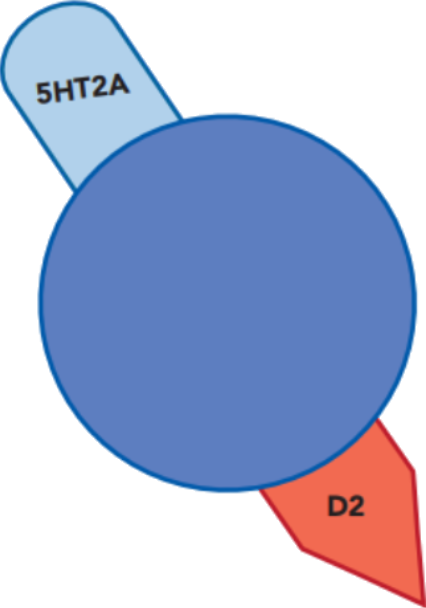 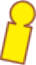 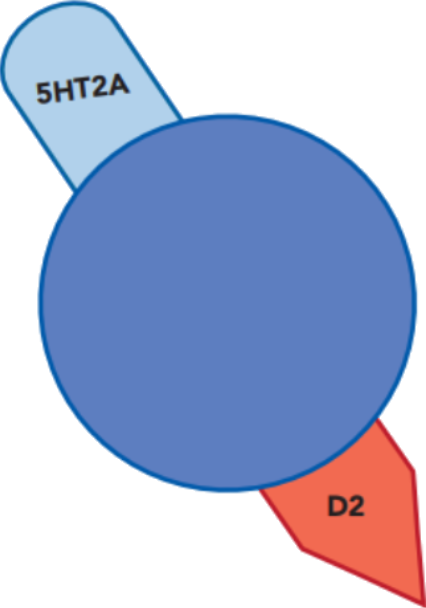 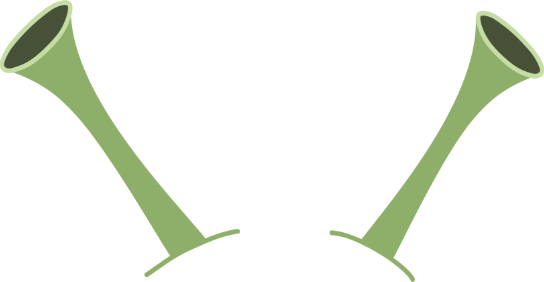 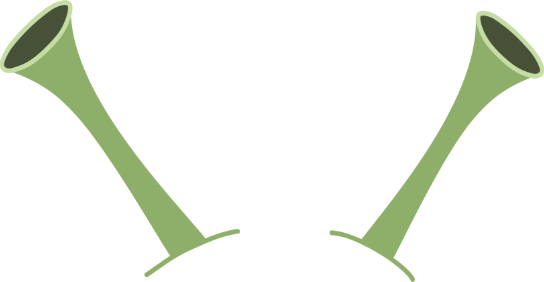 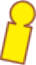 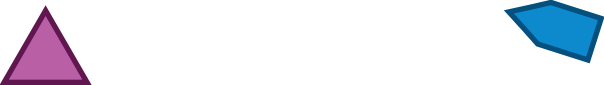 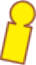 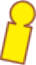 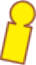 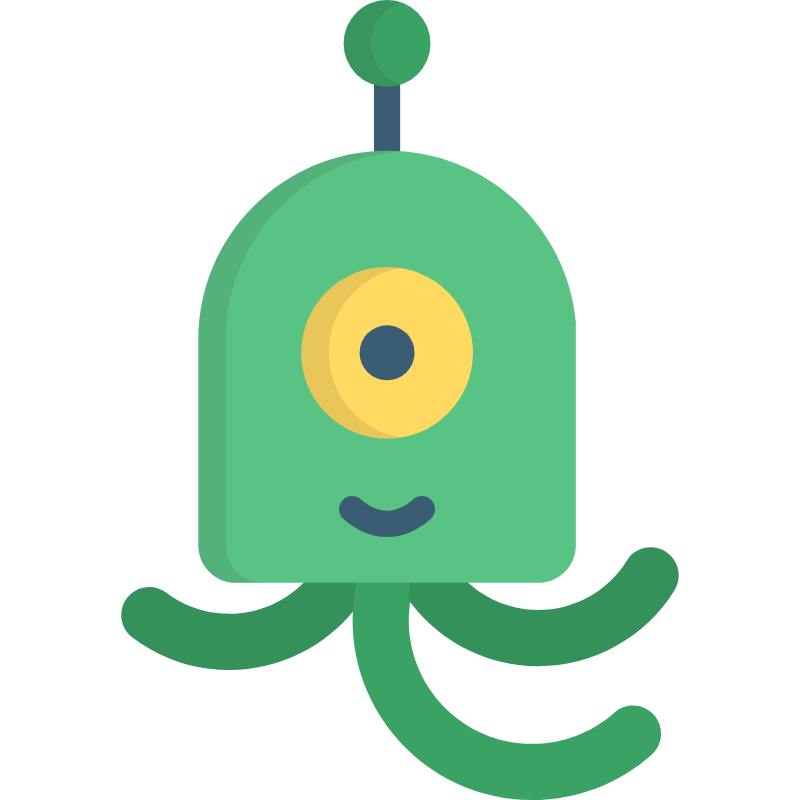 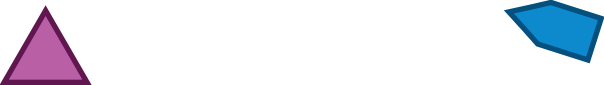 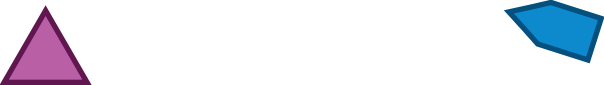 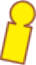 dopamine
D2
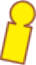 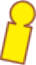 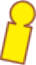 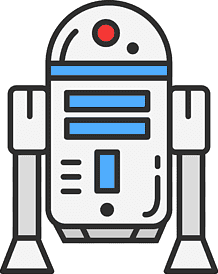 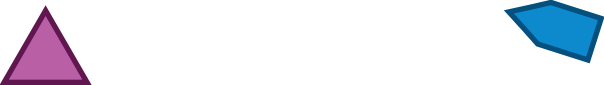 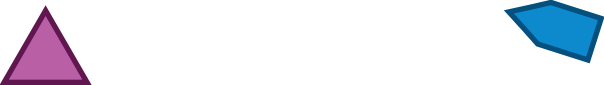 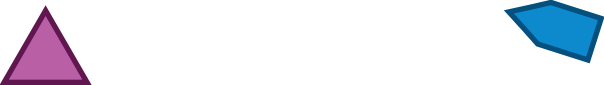 5HT2A receptors
5HT2A
D2 receptor
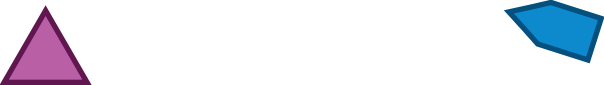 2A for “2nd-gen Antipsychotics”
“R2D2” 
“D2R (detour) from reality”
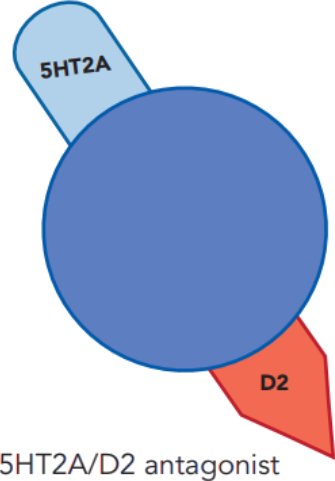 Second-generation antipsychotic (SGA)
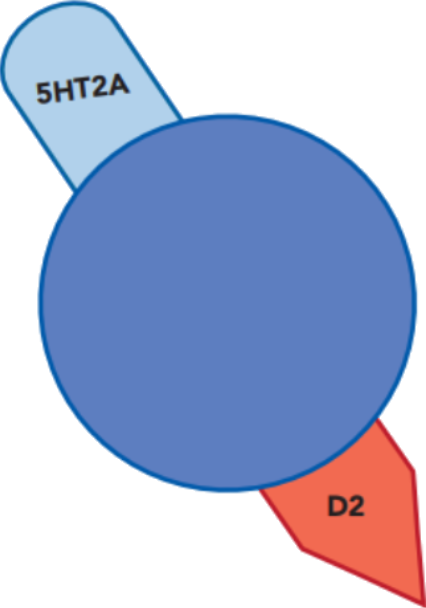 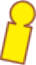 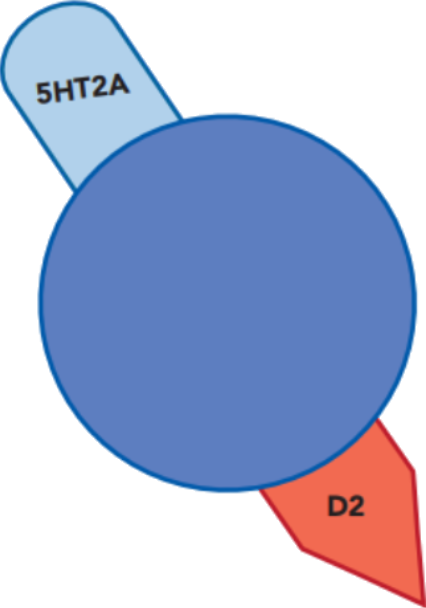 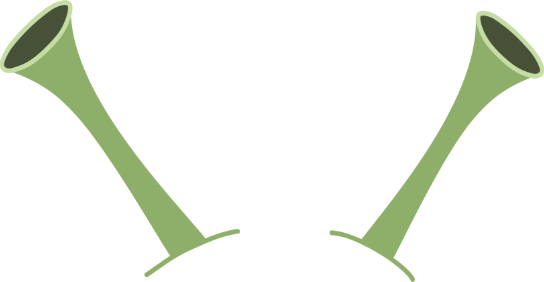 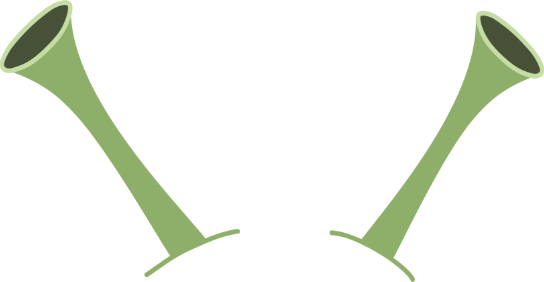 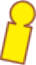 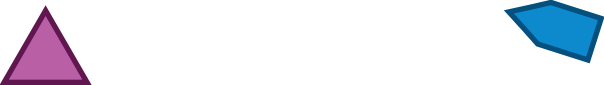 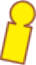 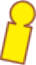 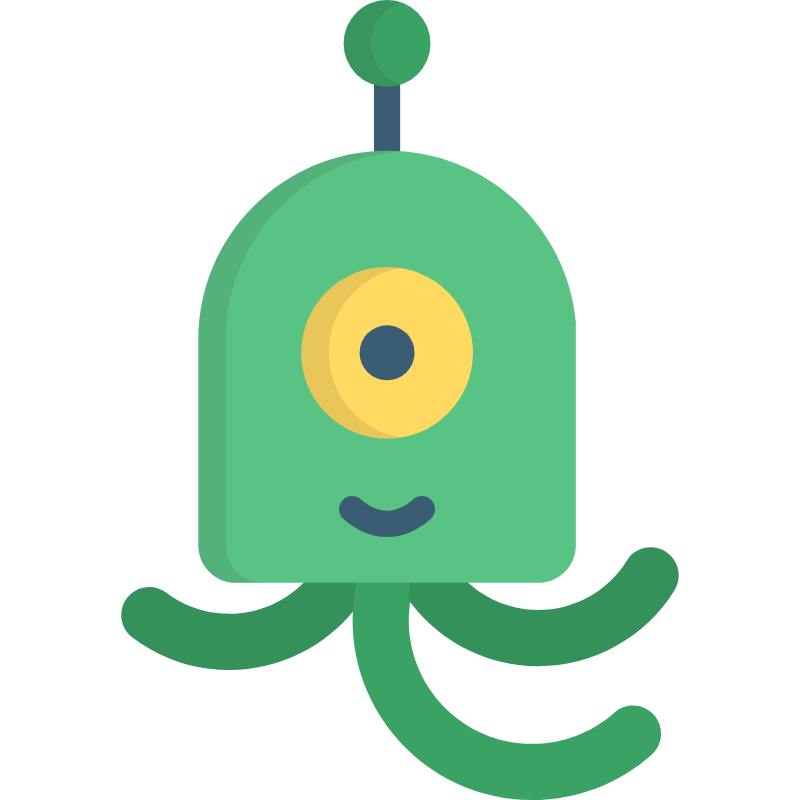 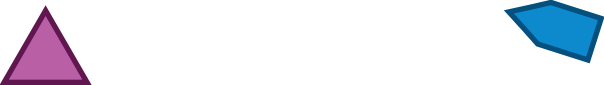 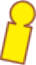 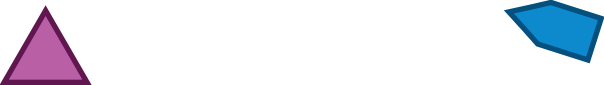 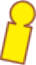 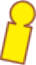 dopamine
D2
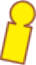 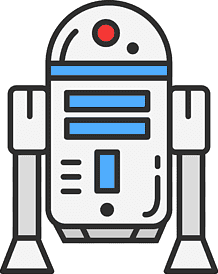 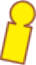 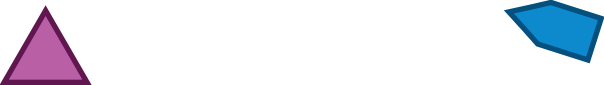 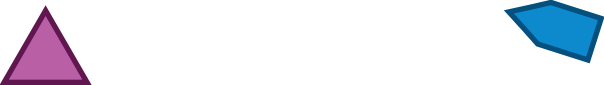 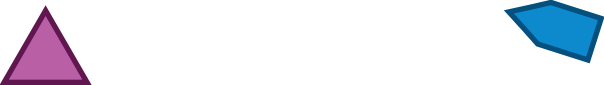 5HT2A receptors
5HT2A
D2 receptor
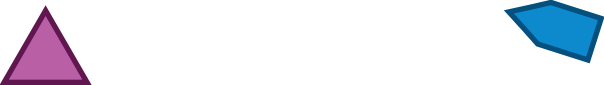 2A for “2nd-gen Antipsychotics”
“R2D2” 
“D2R (detour) from reality”
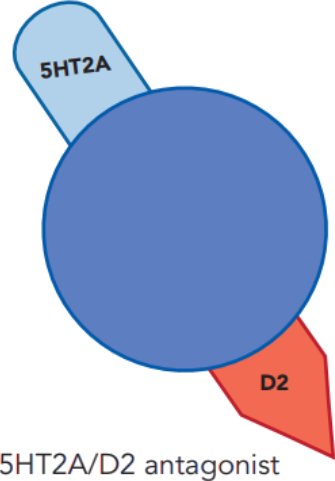 Second-generation antipsychotic (SGA)
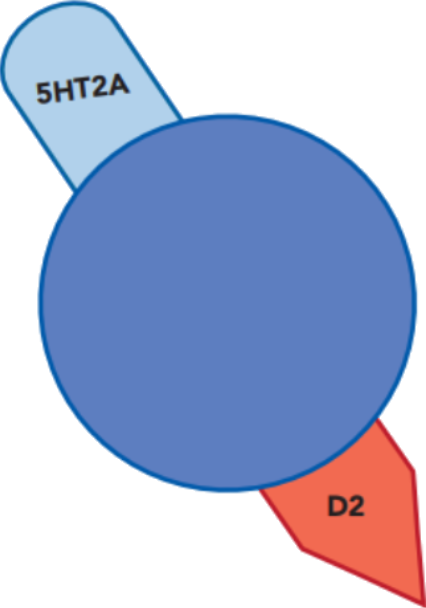 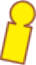 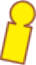 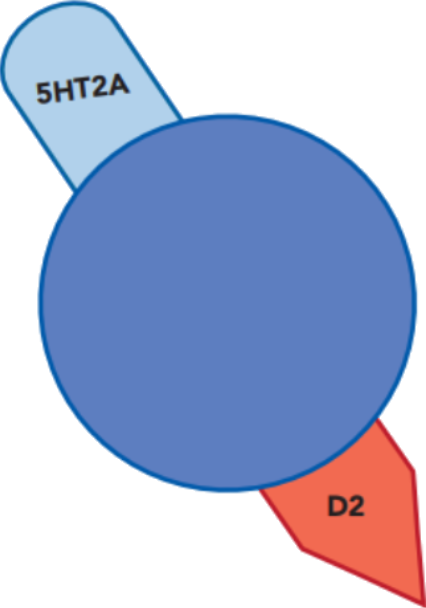 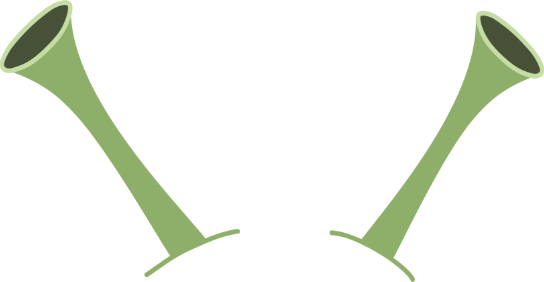 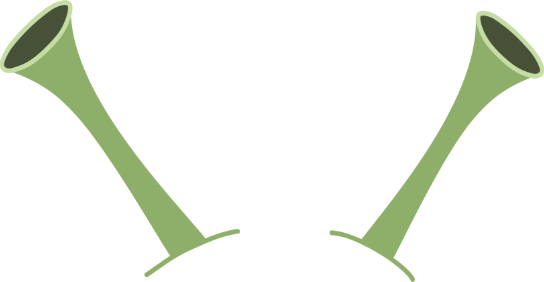 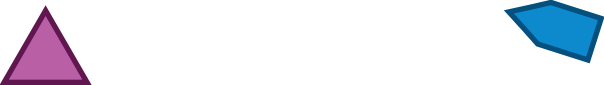 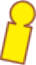 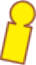 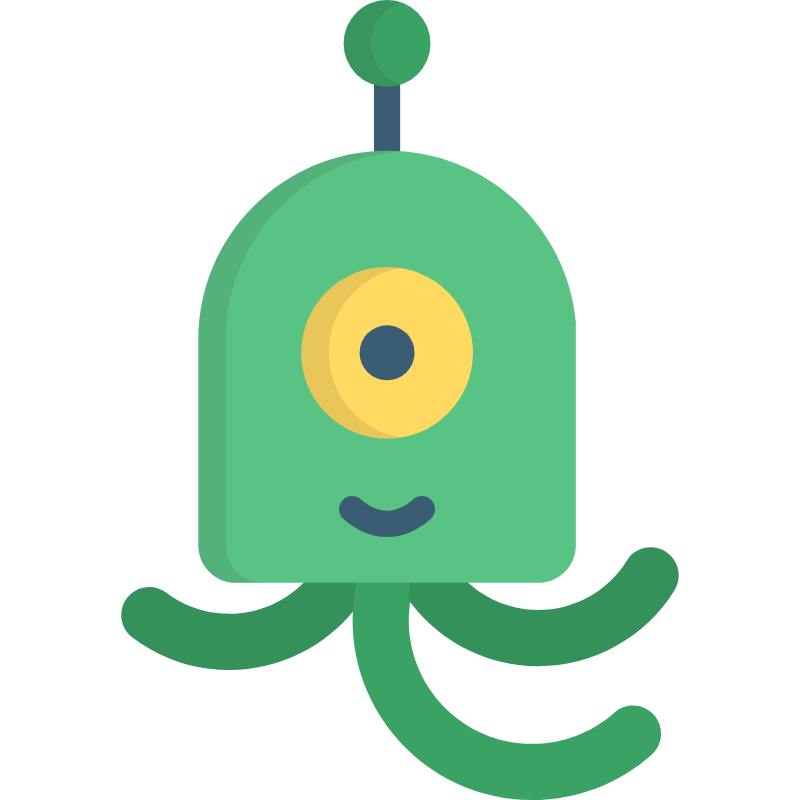 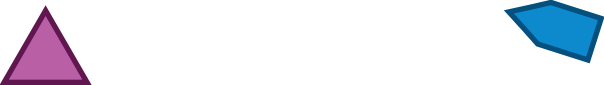 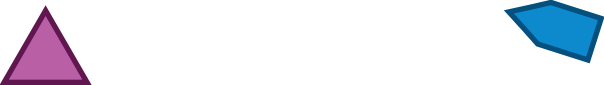 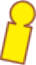 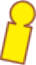 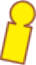 dopamine
D2
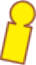 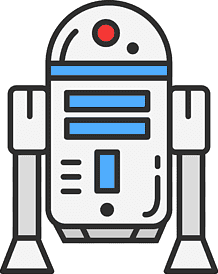 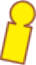 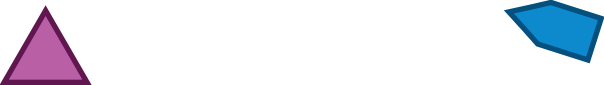 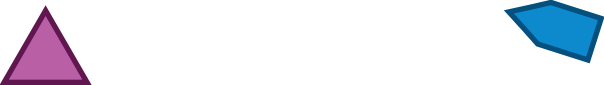 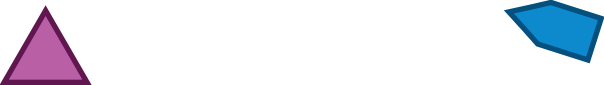 5HT2A receptors
5HT2A
D2 receptor
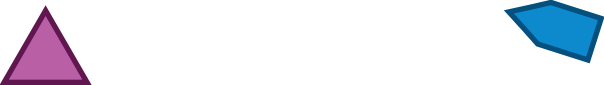 2A for “2nd-gen Antipsychotics”
“R2D2” 
“D2R (detour) from reality”
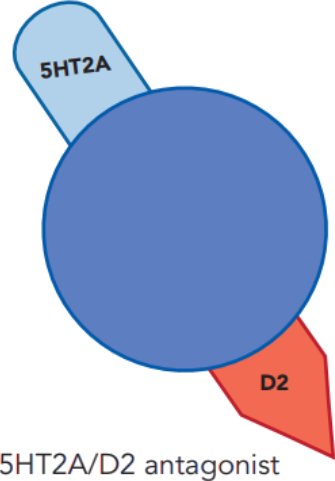 Second-generation antipsychotic (SGA)
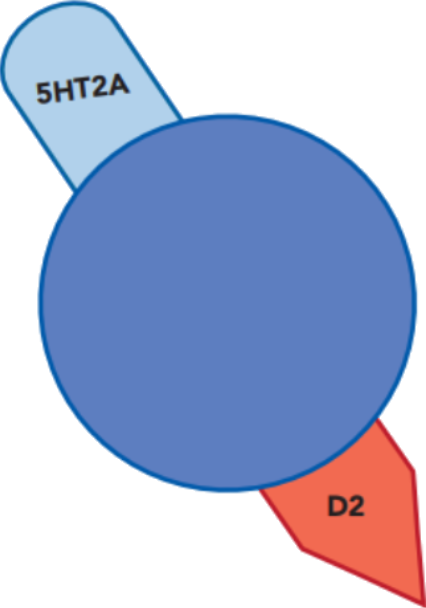 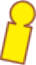 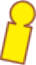 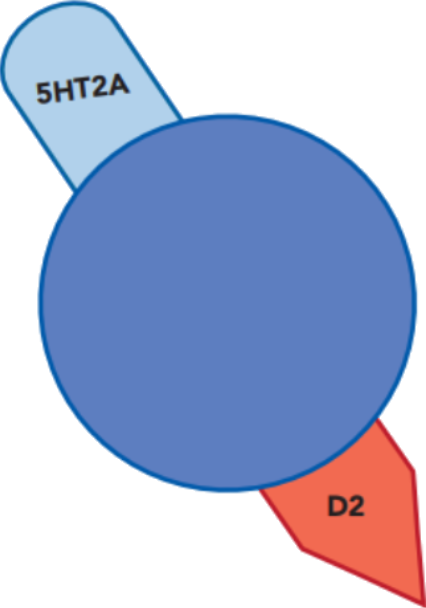 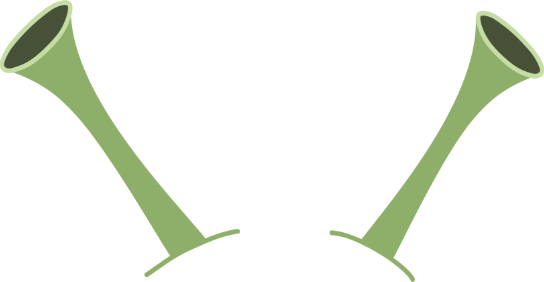 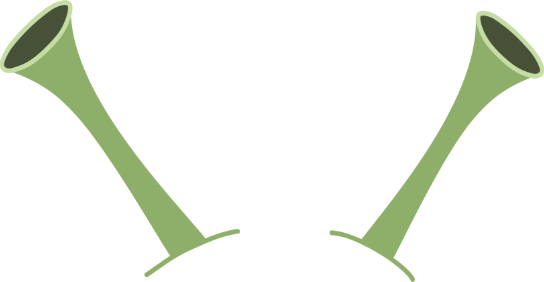 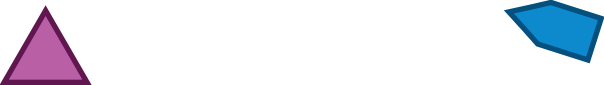 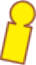 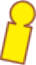 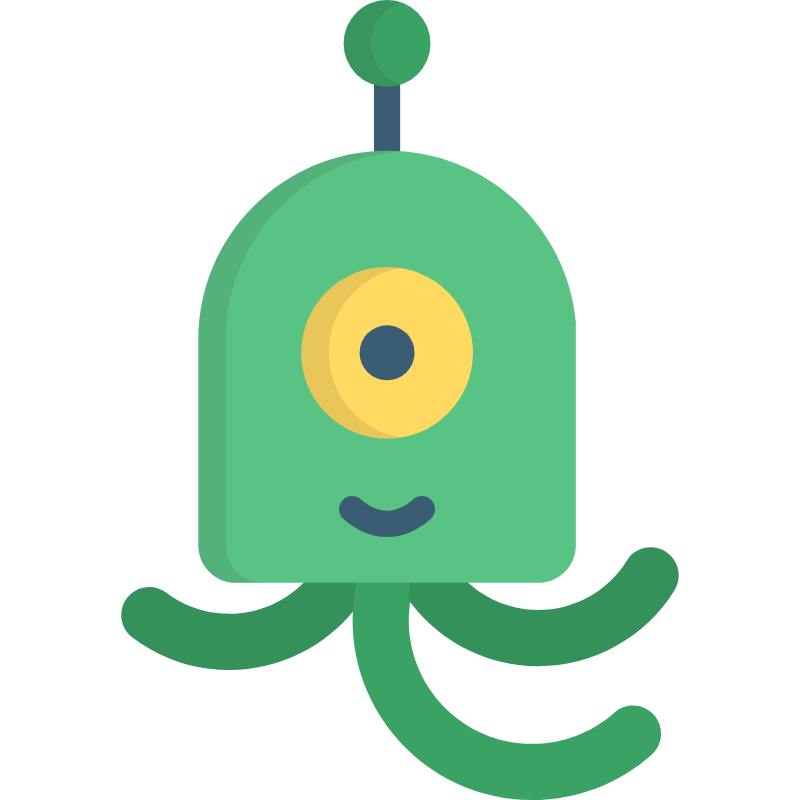 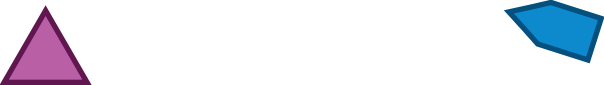 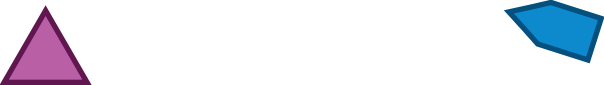 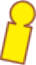 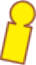 dopamine
D2
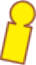 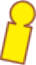 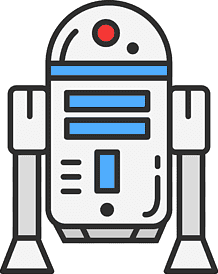 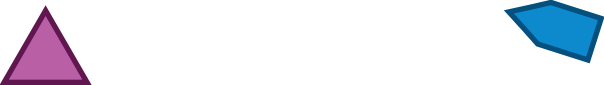 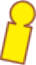 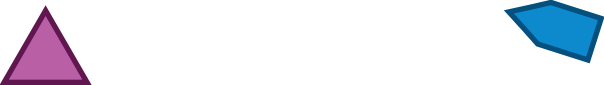 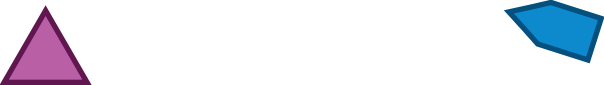 5HT2A receptors
5HT2A
D2 receptor
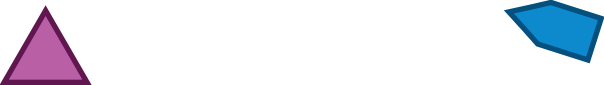 2A for “2nd-gen Antipsychotics”
“R2D2” 
“D2R (detour) from reality”
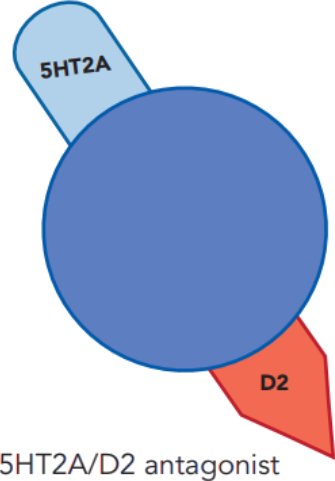 Second-generation antipsychotic (SGA)
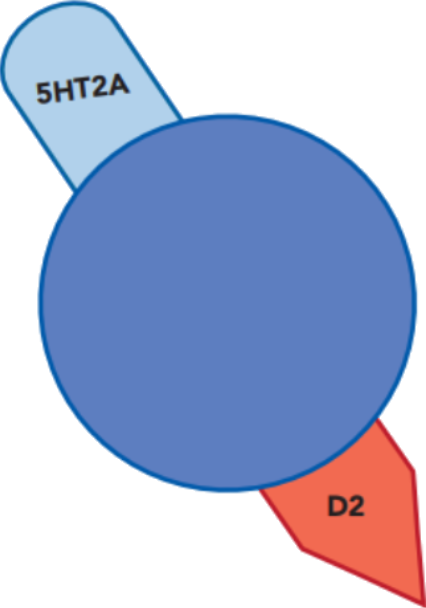 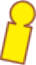 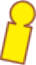 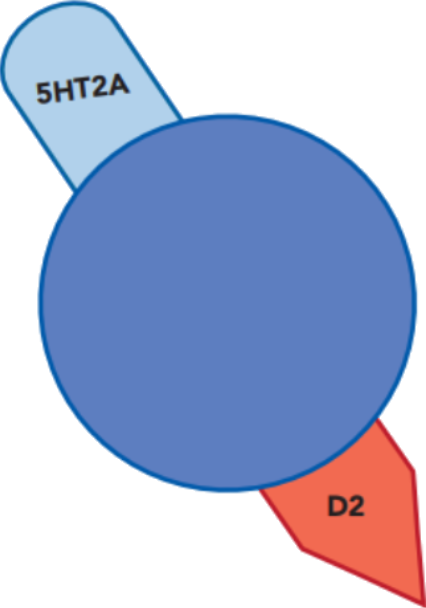 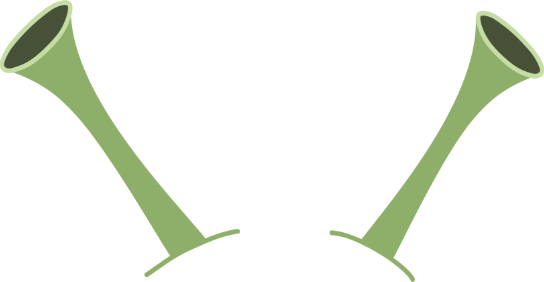 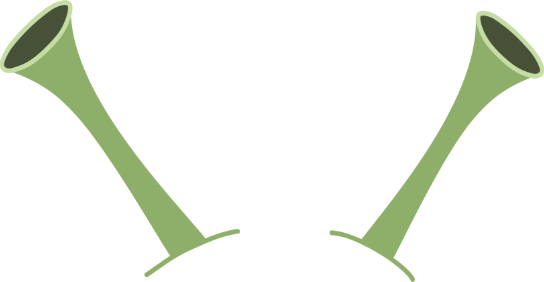 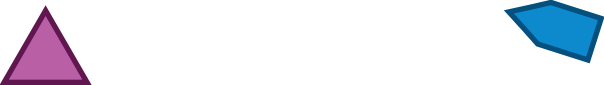 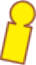 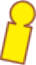 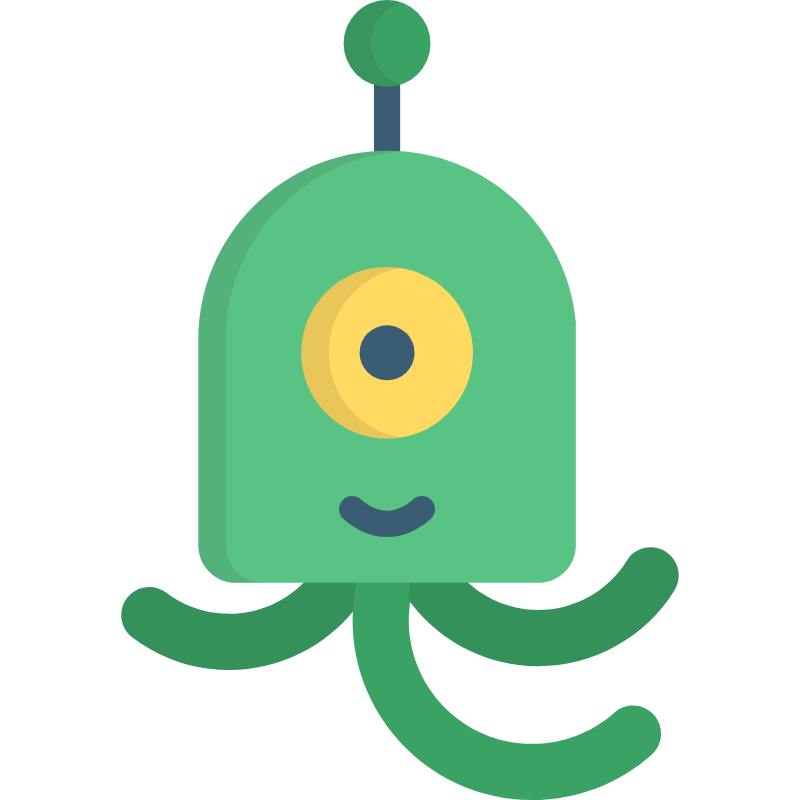 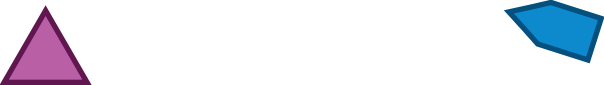 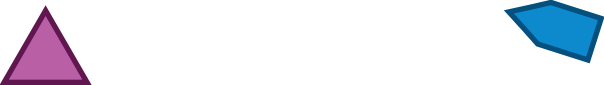 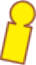 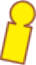 dopamine
D2
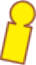 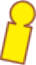 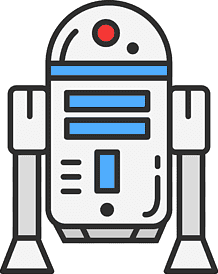 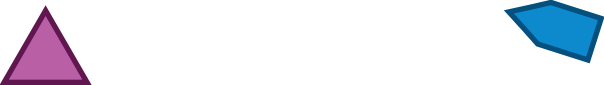 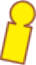 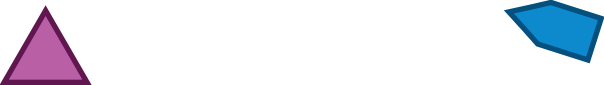 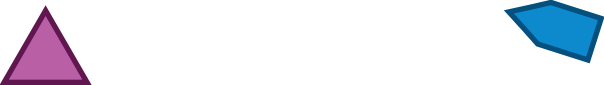 5HT2A receptors
5HT2A
D2 receptor
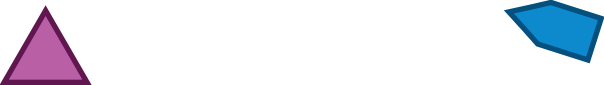 2A for “2nd-gen Antipsychotics”
“R2D2” 
“D2R (detour) from reality”
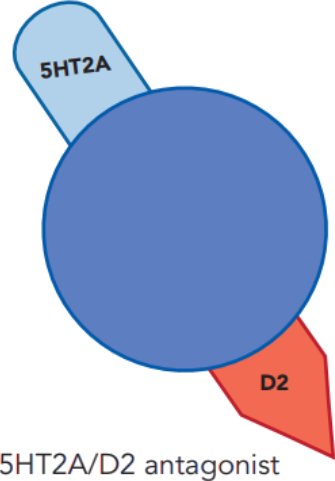 Second-generation antipsychotic (SGA)
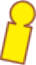 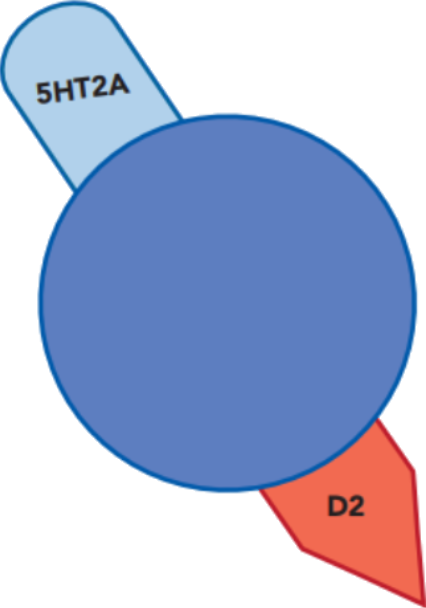 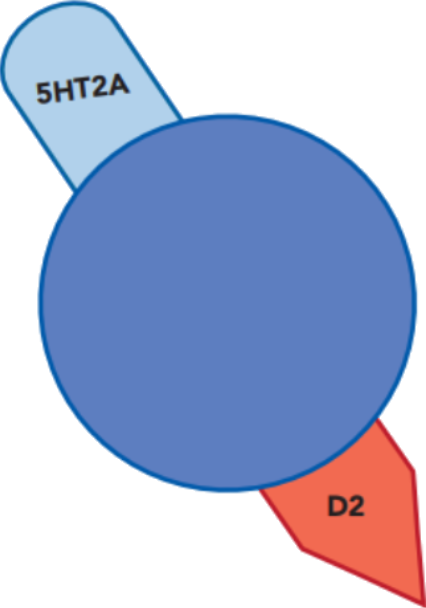 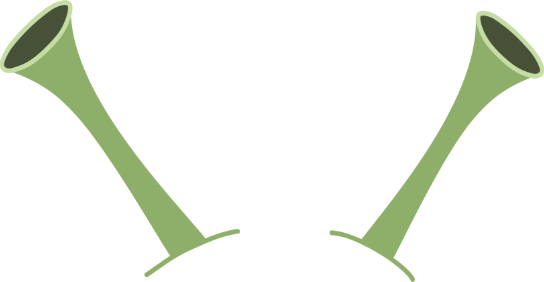 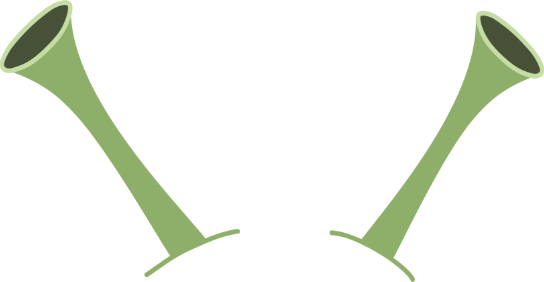 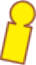 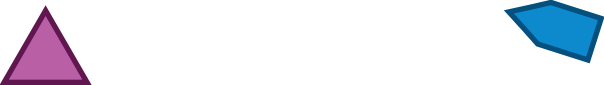 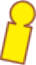 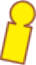 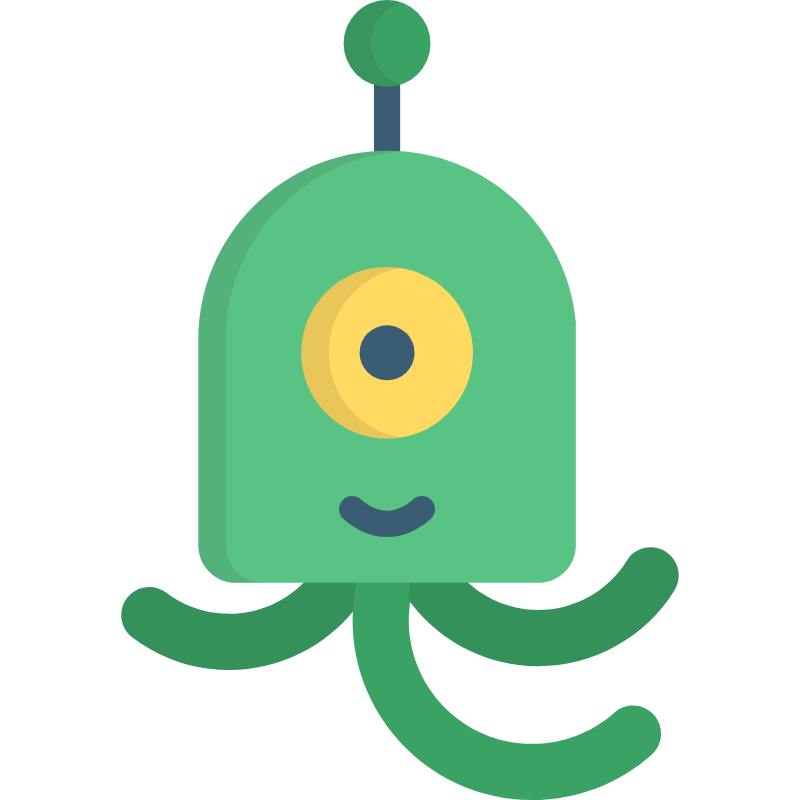 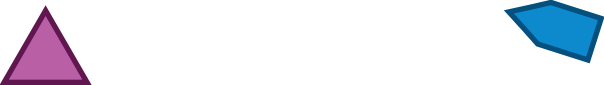 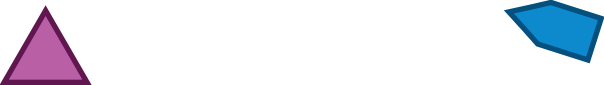 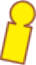 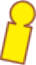 dopamine
D2
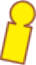 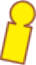 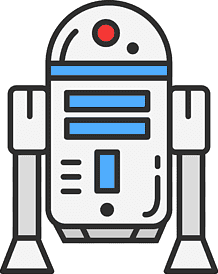 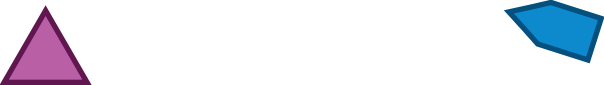 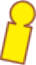 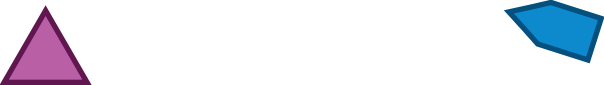 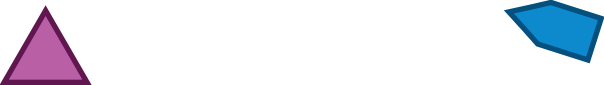 5HT2A receptors
5HT2A
D2 receptor
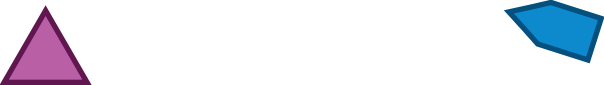 2A for “2nd-gen Antipsychotics”
“R2D2” 
“D2R (detour) from reality”
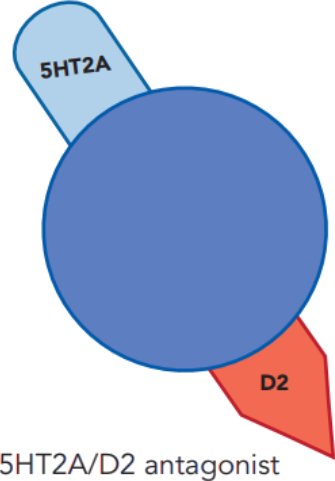 Second-generation antipsychotic (SGA)
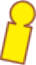 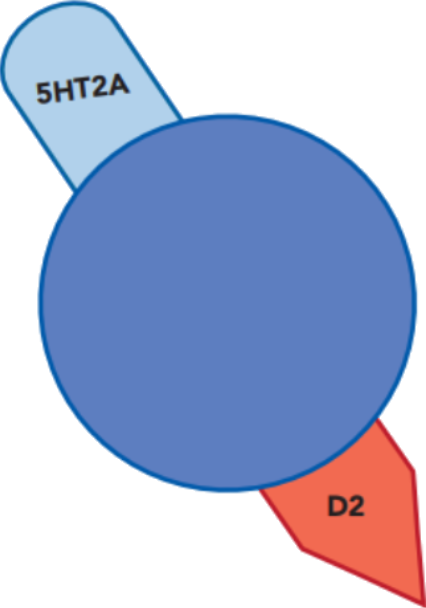 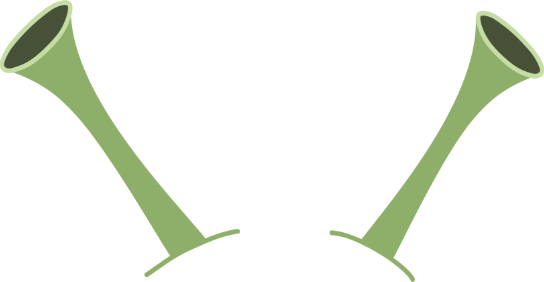 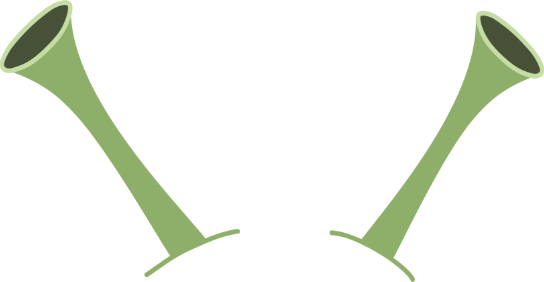 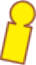 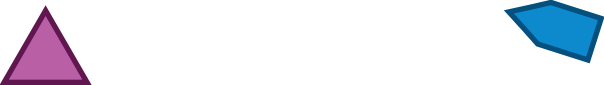 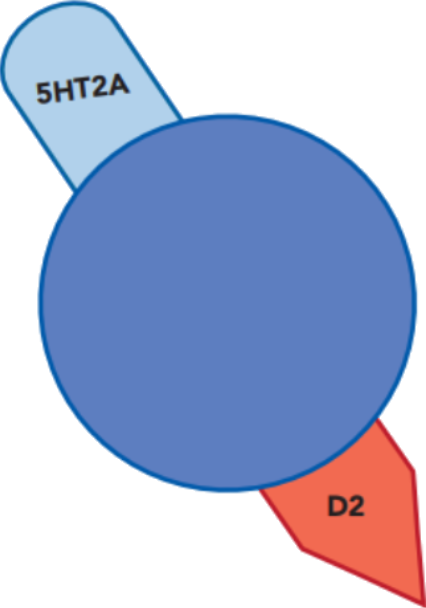 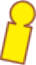 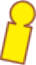 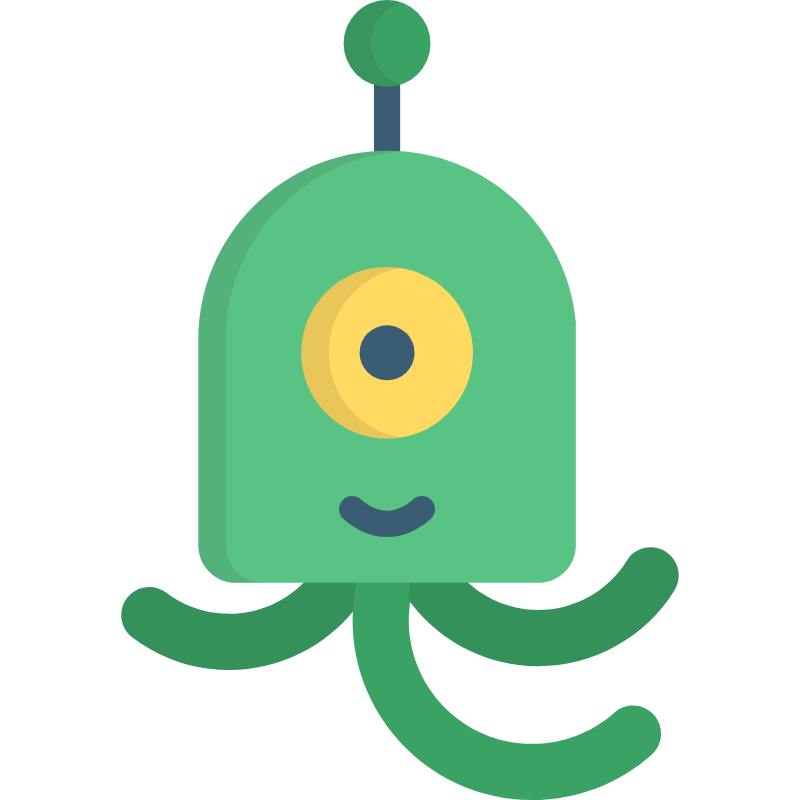 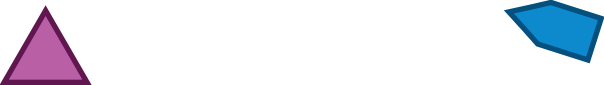 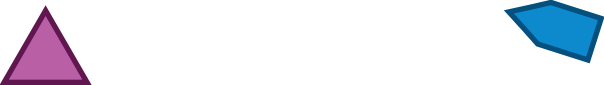 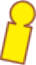 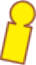 dopamine
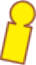 D2
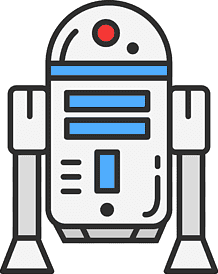 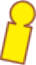 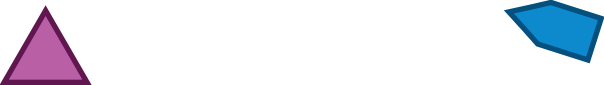 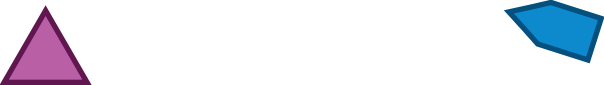 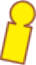 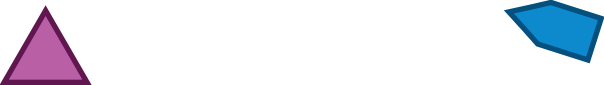 5HT2A receptors
5HT2A
D2 receptor
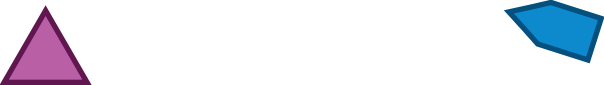 2A for “2nd-gen Antipsychotics”
“R2D2” 
“D2R (detour) from reality”
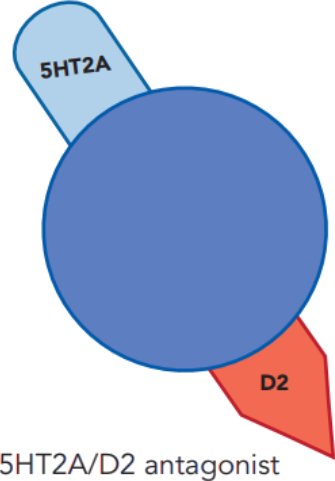 Second-generation antipsychotic (SGA)
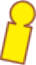 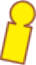 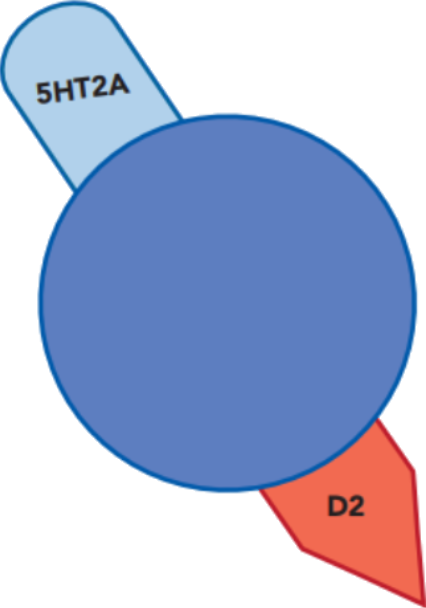 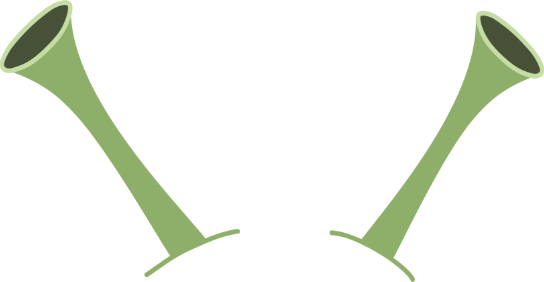 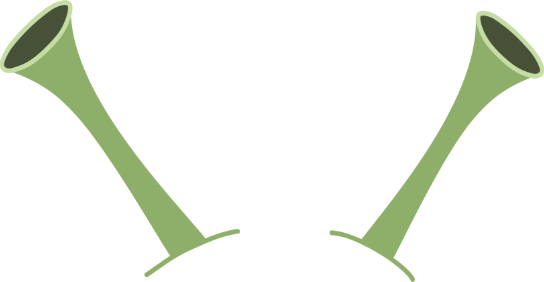 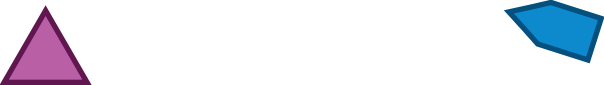 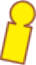 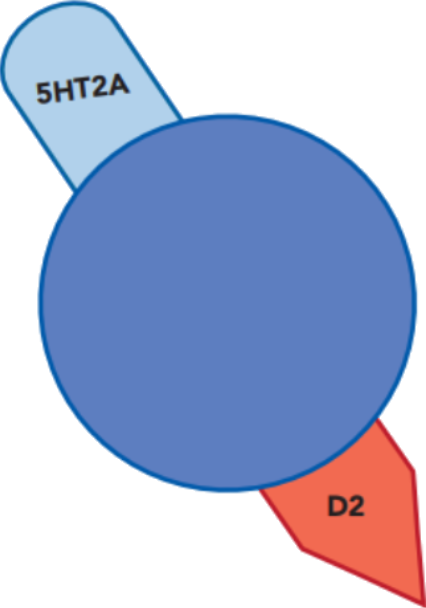 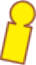 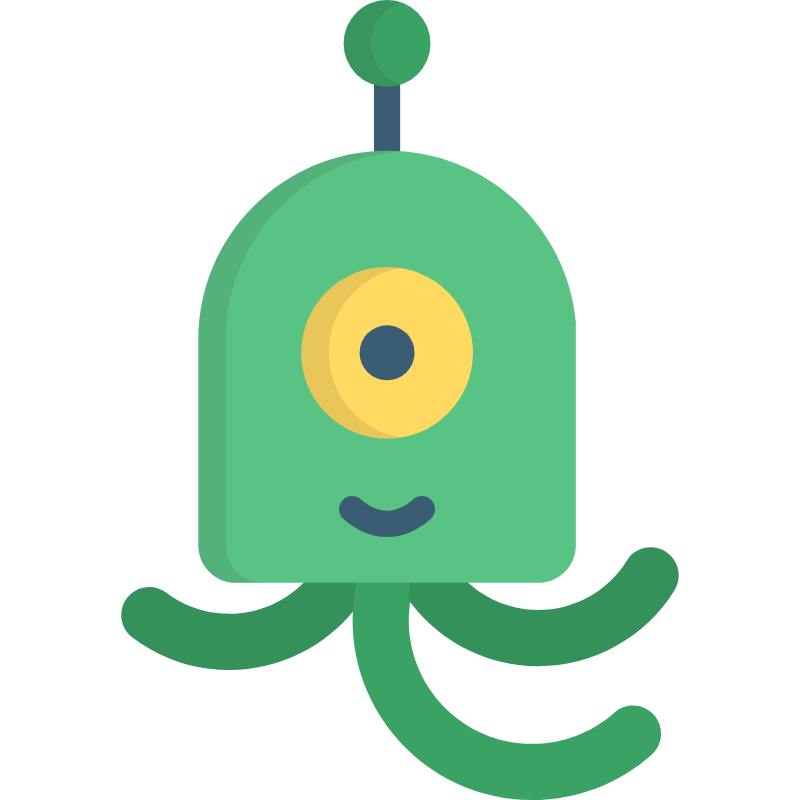 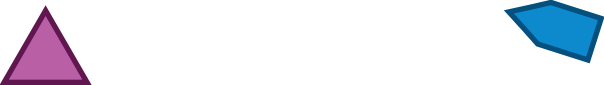 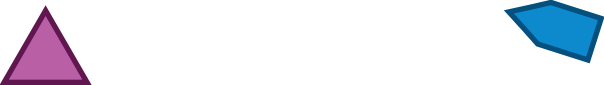 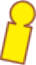 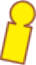 dopamine
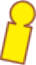 D2
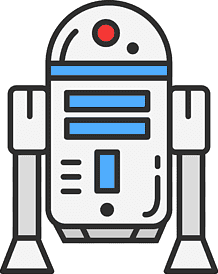 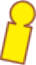 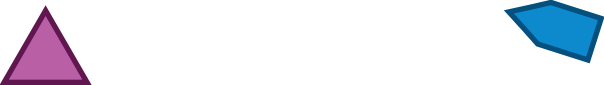 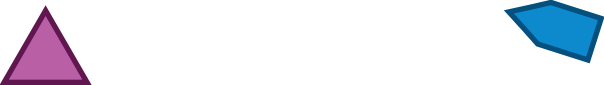 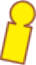 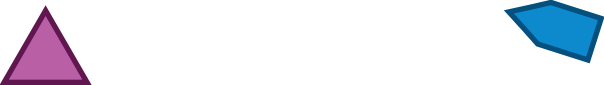 5HT2A receptors
5HT2A
D2 receptor
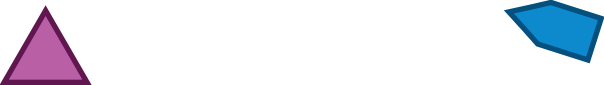 2A for “2nd-gen Antipsychotics”
“R2D2” 
“D2R (detour) from reality”
What Differentiates 2nd-gen (SGAs) from 1st-gen antipsychotics (FGAs)?
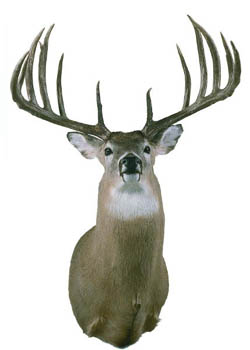 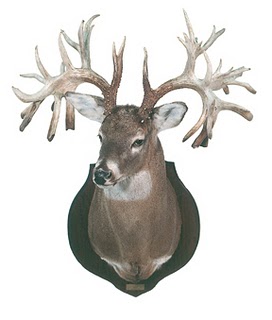 vs
What Differentiates 2nd-gen (SGAs) from 1st-gen antipsychotics (FGAs)?
SGA = marketing term for newer antipsychotics (clozapine and later).
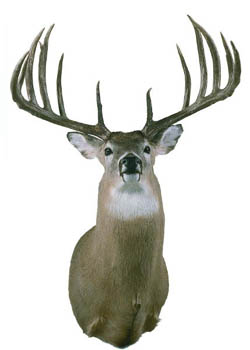 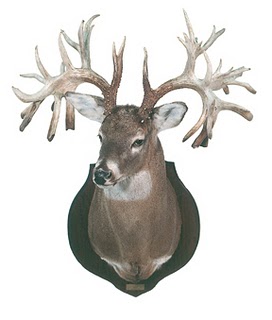 vs
What Differentiates 2nd-gen (SGAs) from 1st-gen antipsychotics (FGAs)?
SGA = marketing term for newer antipsychotics (clozapine and later).

Conceptually, an SGA is an antipsychotic that (supposedly) causes less EPS at doses producing antipsychotic effects.
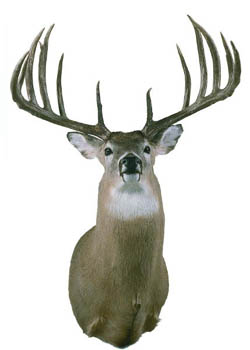 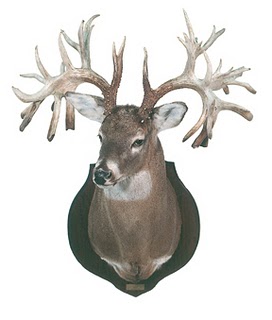 vs
What Differentiates 2nd-gen (SGAs) from 1st-gen antipsychotics (FGAs)?
SGA = marketing term for newer antipsychotics (clozapine and later).

Conceptually, an SGA is an antipsychotic that (supposedly) causes less EPS at doses producing antipsychotic effects.

There is not much difference between SGAs and intermediate potency FGAs.
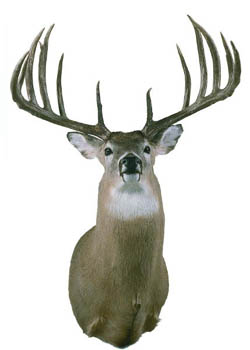 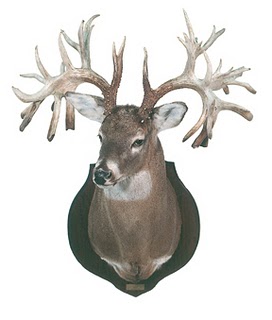 vs
What Differentiates 2nd-gen (SGAs) from 1st-gen antipsychotics (FGAs)?
SGA = marketing term for newer antipsychotics (clozapine and later).

Conceptually, an SGA is an antipsychotic that (supposedly) causes less EPS at doses producing antipsychotic effects.

There is not much difference between SGAs and intermediate potency FGAs.

Incidence of TD is lower SGA (~2.6%) FGA (~6.5%)
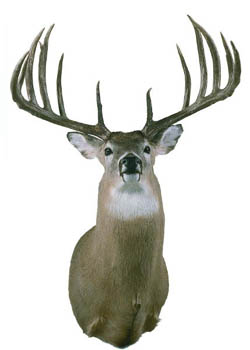 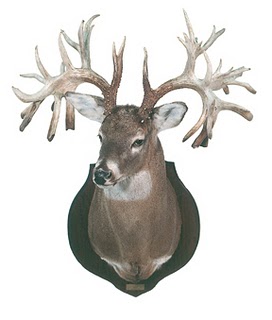 vs
What Differentiates 2nd-gen (SGAs) from 1st-gen antipsychotics (FGAs)?
SGA = marketing term for newer antipsychotics (clozapine and later).

Conceptually, an SGA is an antipsychotic that (supposedly) causes less EPS at doses producing antipsychotic effects.

There is not much difference between SGAs and intermediate potency FGAs.

Incidence of TD is lower SGA (~2.6%) FGA (~6.5%)

Mechanisms of FGAs and SGAs are similar, although receptor binding affinities are different.
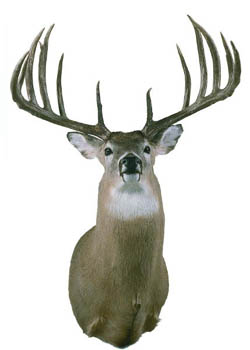 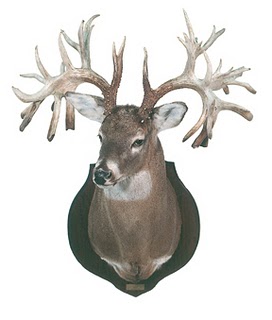 vs
Extrapyramidal Side Effects (EPS)
Extrapyramidal Side Effects (EPS)
Extrapyramidal Side Effects (EPS)
Extrapyramidal Side Effects (EPS)
Extrapyramidal Side Effects (EPS)
Extrapyramidal Side Effects (EPS)
Extrapyramidal Side Effects (EPS)
Extrapyramidal Side Effects (EPS)
Extrapyramidal Side Effects (EPS)
Extrapyramidal Side Effects (EPS)
Extrapyramidal Side Effects (EPS)
Extrapyramidal Side Effects (EPS)
Extrapyramidal Side Effects (EPS)
Extrapyramidal Side Effects (EPS)
Extrapyramidal Side Effects (EPS)
Extrapyramidal Side Effects (EPS)
Extrapyramidal Side Effects (EPS)
The likelihood that an antipsychotic will cause EPS is proportional to its efficacy in blocking D2 receptors.
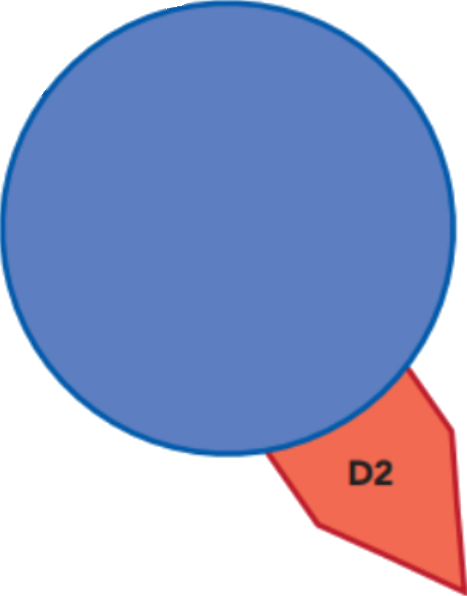 Extrapyramidal Side Effects (EPS)
The likelihood that an antipsychotic will cause EPS is proportional to its efficacy in blocking D2 receptors.
Dystonia is caused by a relative deficiency of dopamine     and an excess of acetylcholine    in the nigrostriatal pathway.
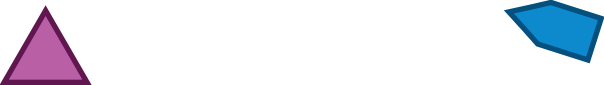 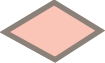 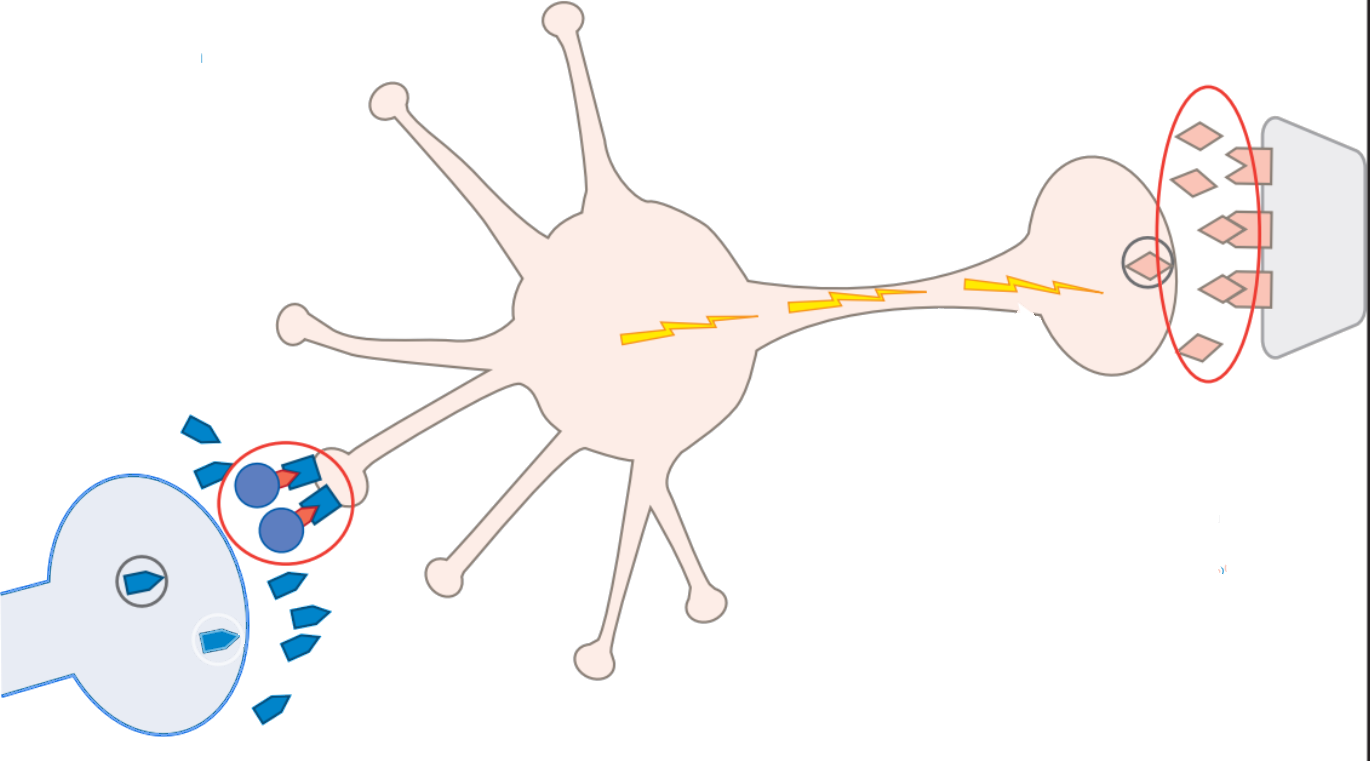 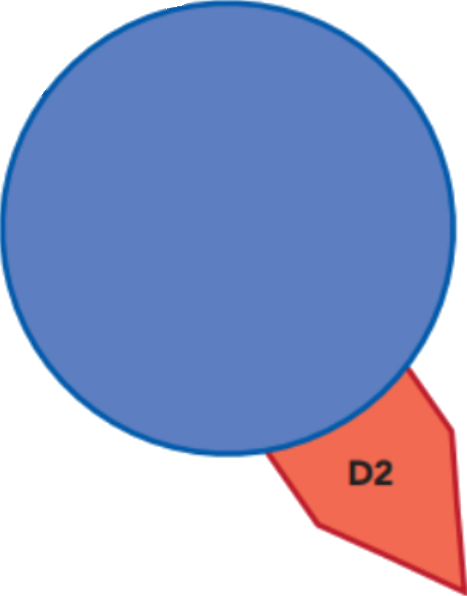 Extrapyramidal Side Effects (EPS)
The likelihood that an antipsychotic will cause EPS is proportional to its efficacy in blocking D2 receptors.
Partial D2 agonists have low risk of dystonia/TD but high incidence of akathisia.
Dystonia is caused by a relative deficiency of dopamine     and an excess of acetylcholine    in the nigrostriatal pathway.
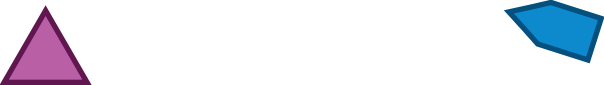 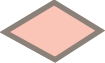 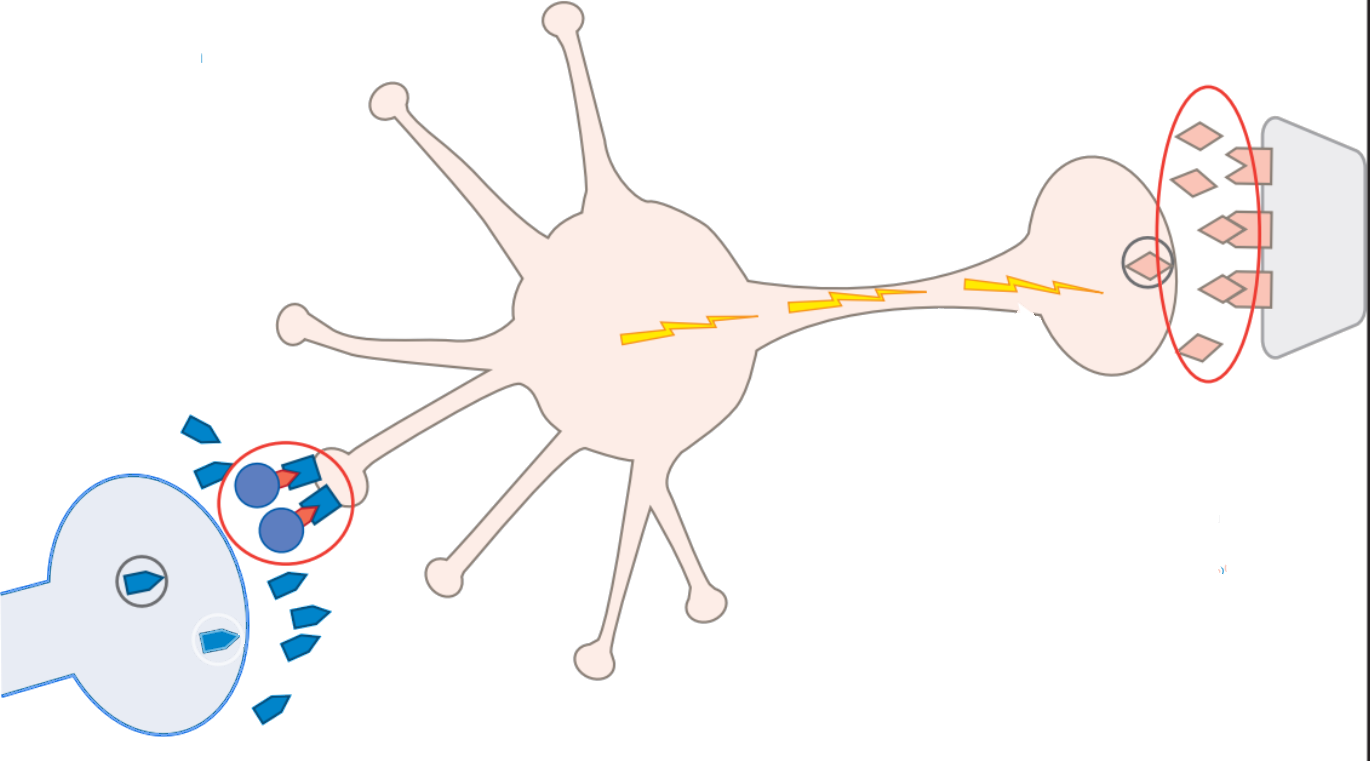 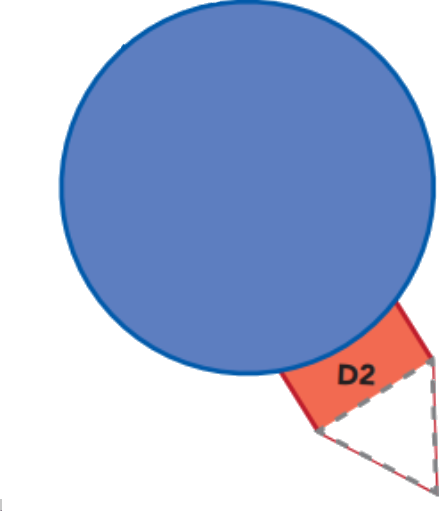 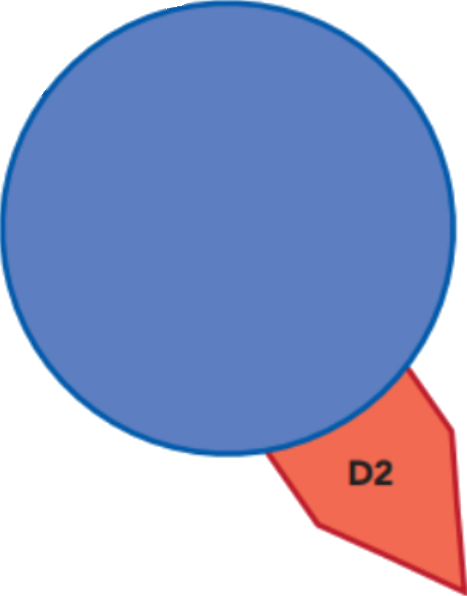 Extrapyramidal Side Effects (EPS)
The likelihood that an antipsychotic will cause EPS is proportional to its efficacy in blocking D2 receptors.
Partial D2 agonists have low risk of dystonia/TD but high incidence of akathisia.
Dystonia is caused by a relative deficiency of dopamine     and an excess of acetylcholine    in the nigrostriatal pathway.
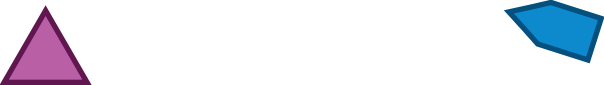 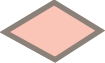 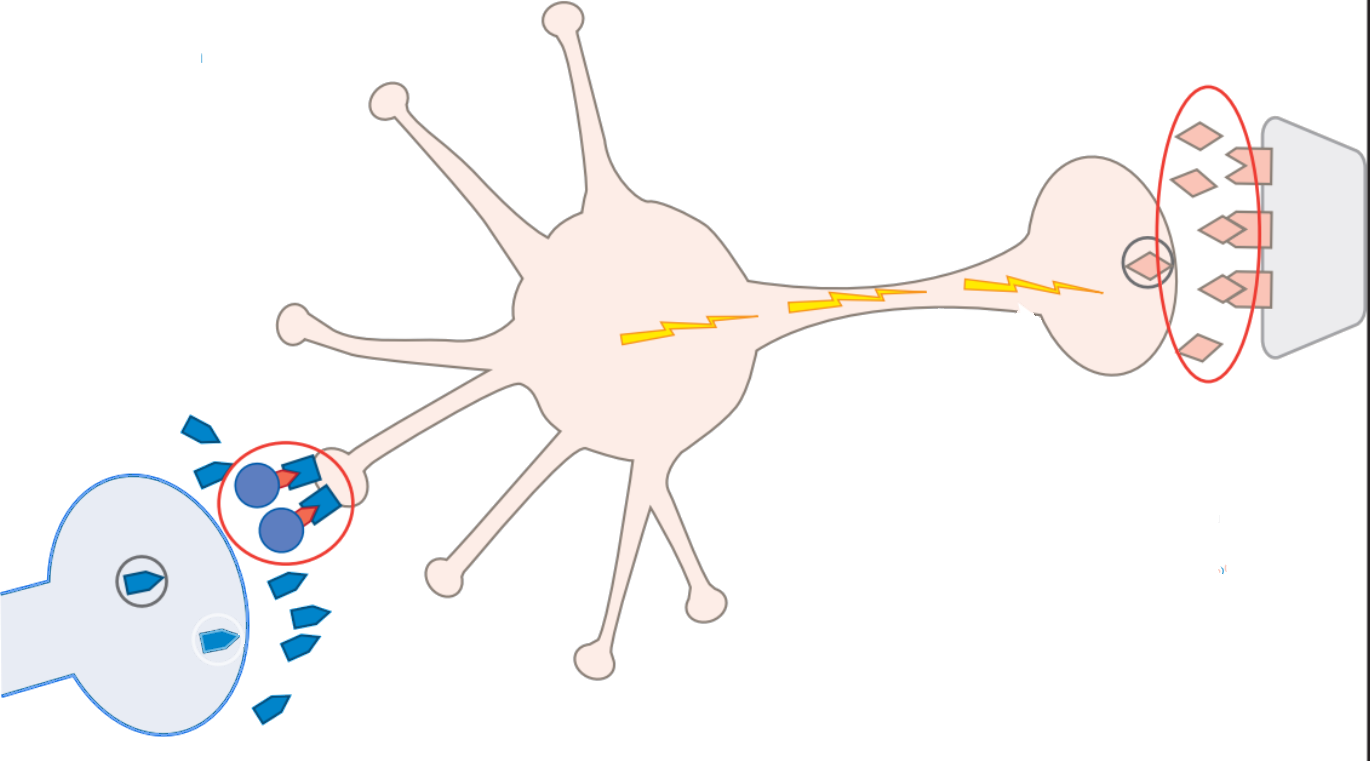 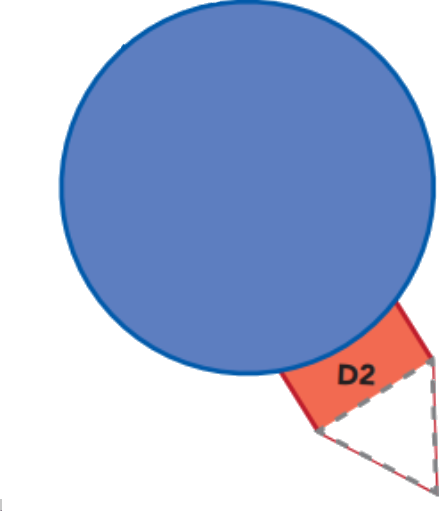 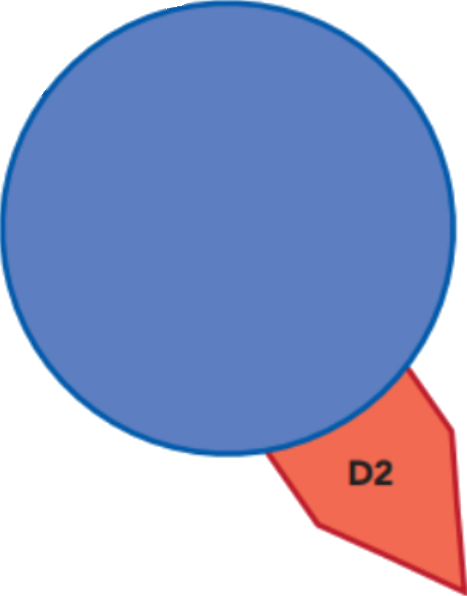 “2 pips and a rip”
(A, B & C)
aripiprazole
brexpiprazole
cariprazine
Binding of DA to D2 receptors inhibits acetylcholine       release
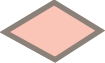 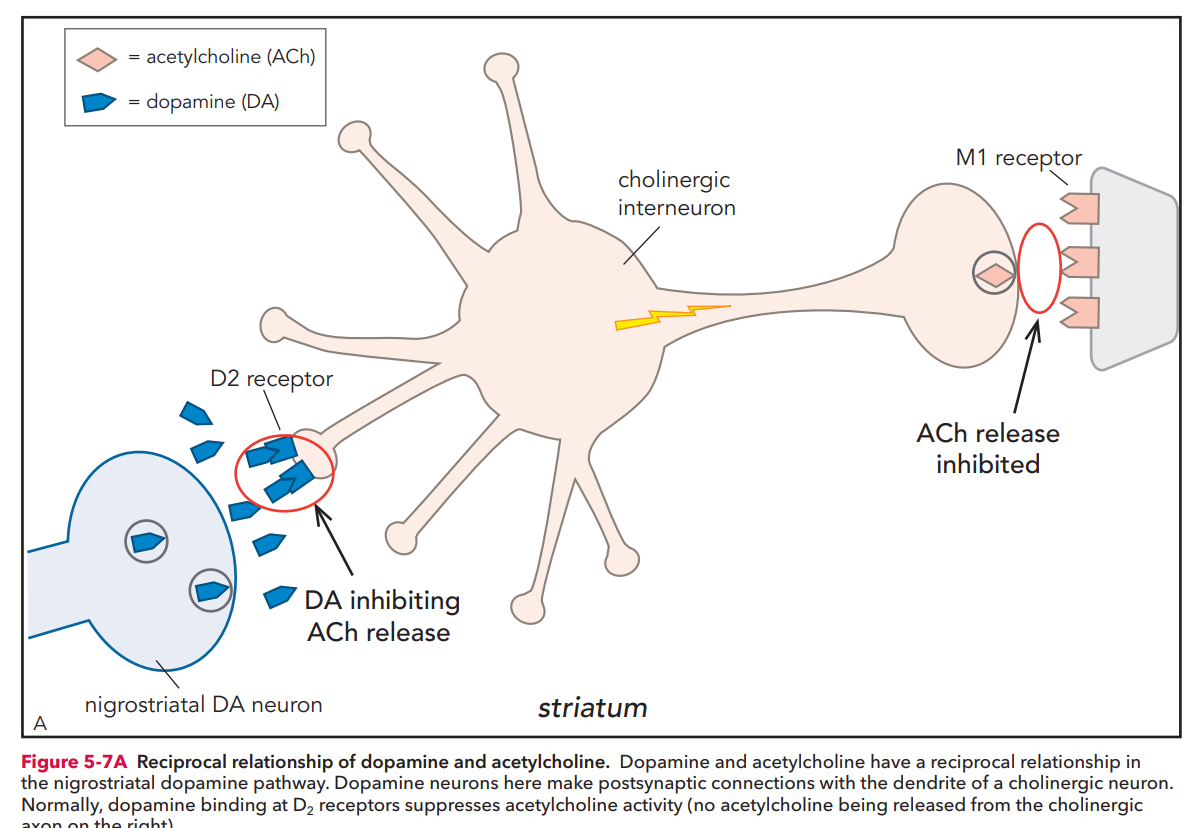 Blocking D2 increases release of acetylcholine
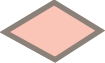 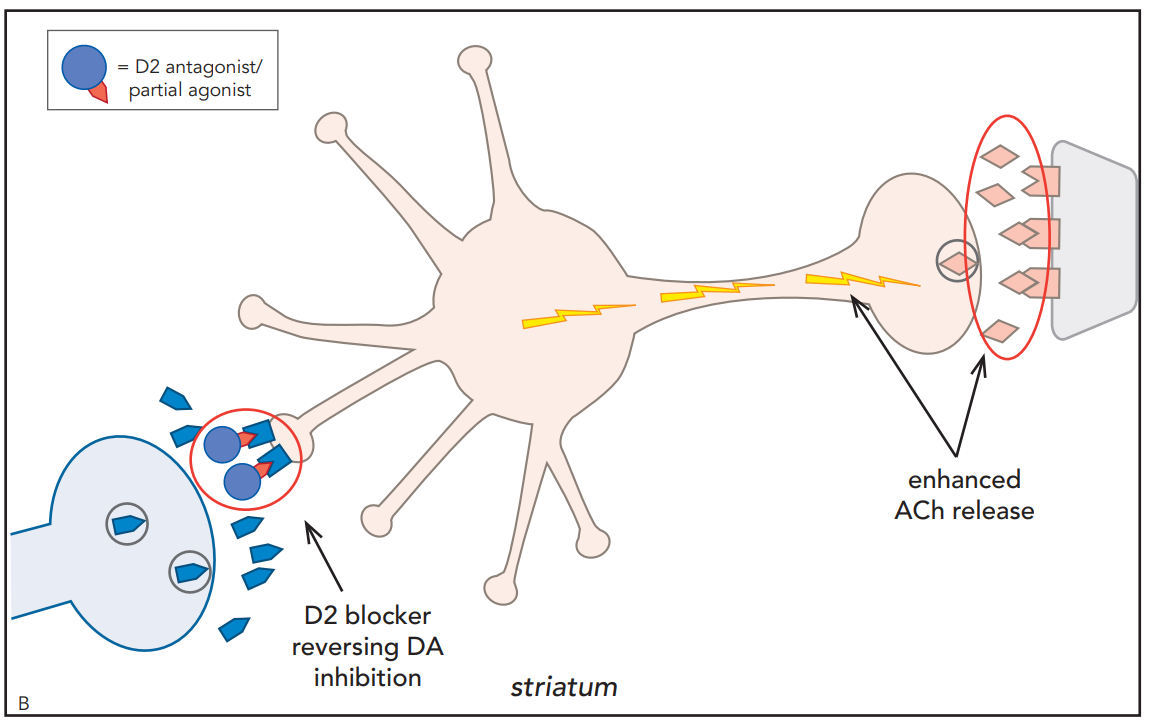 Anticholinergics can ameliorate EPS
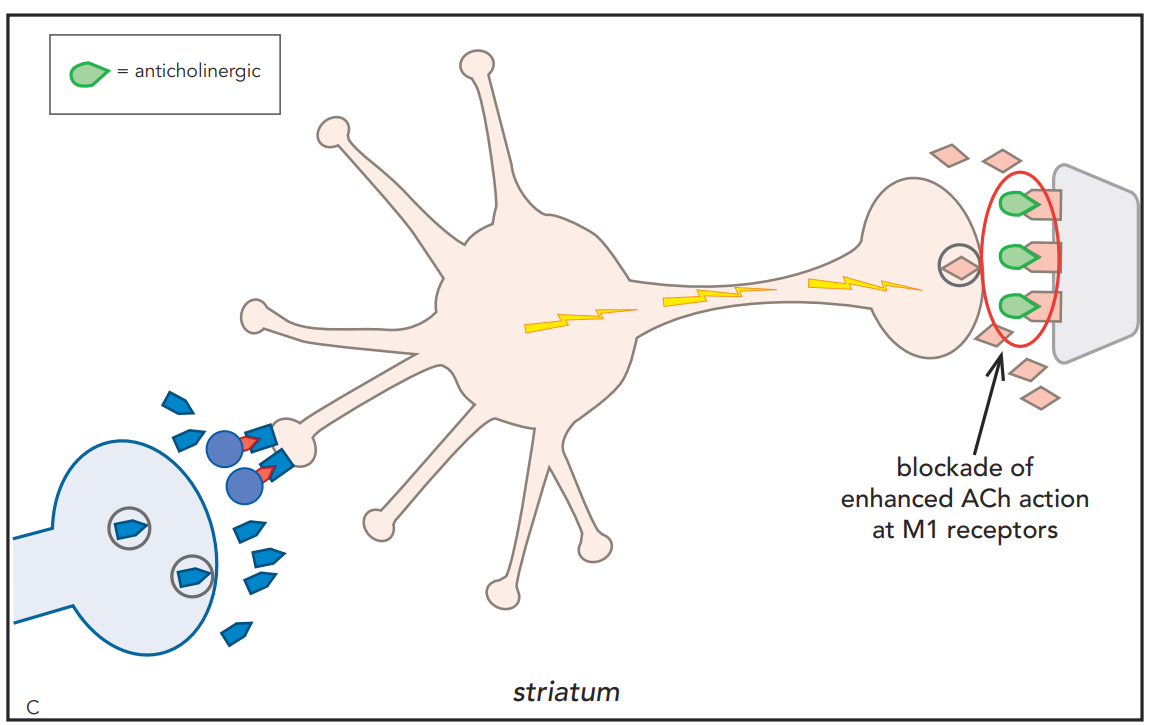 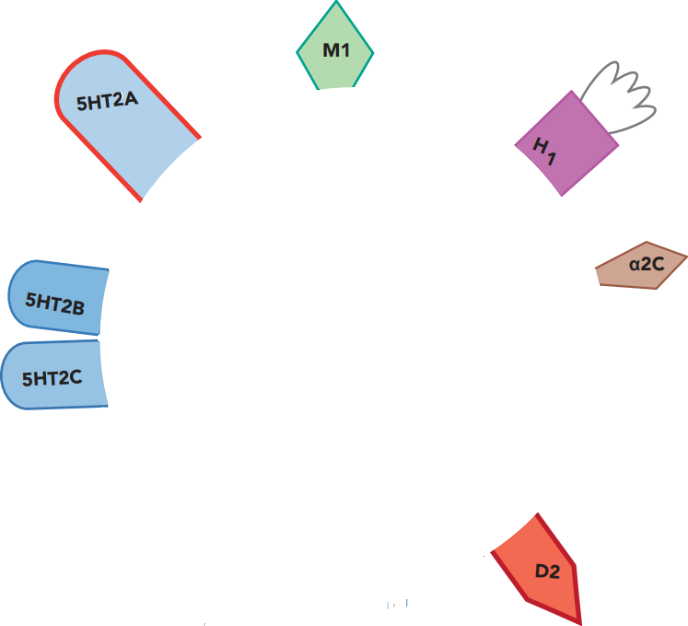 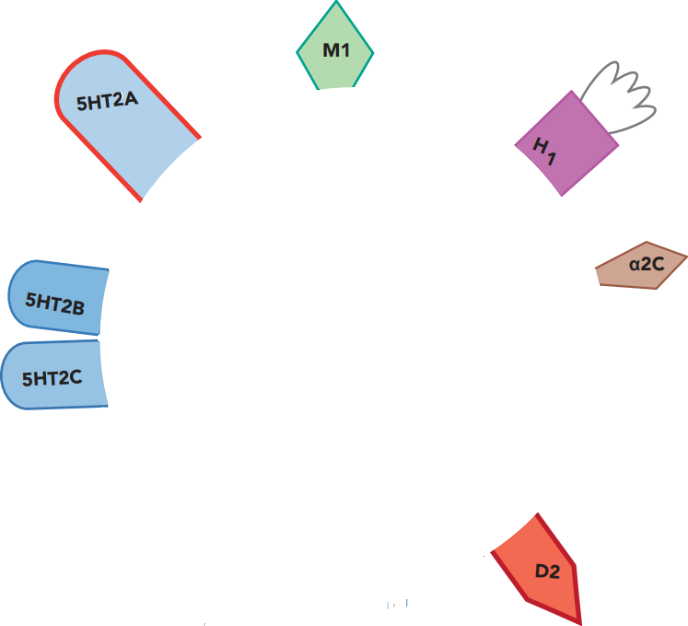 benztropine
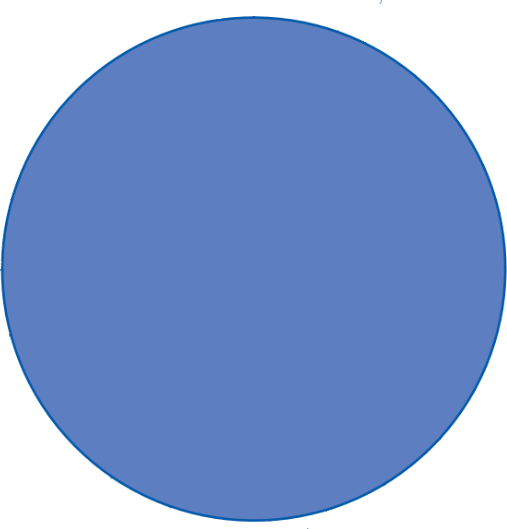 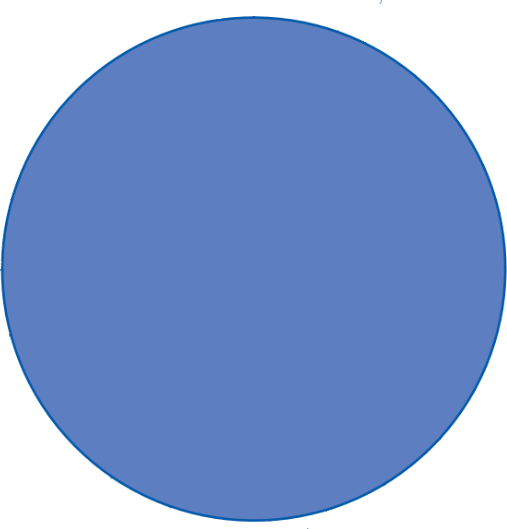 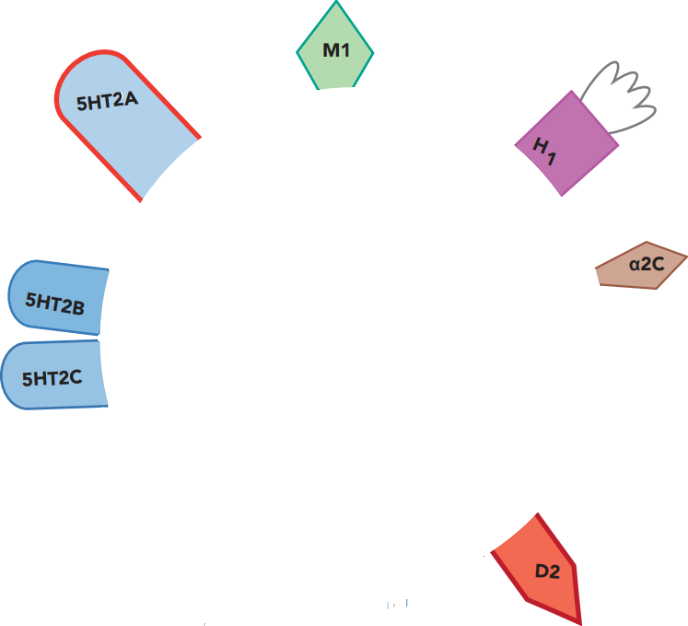 diphenhydramine
Anticholinergics can ameliorate EPS
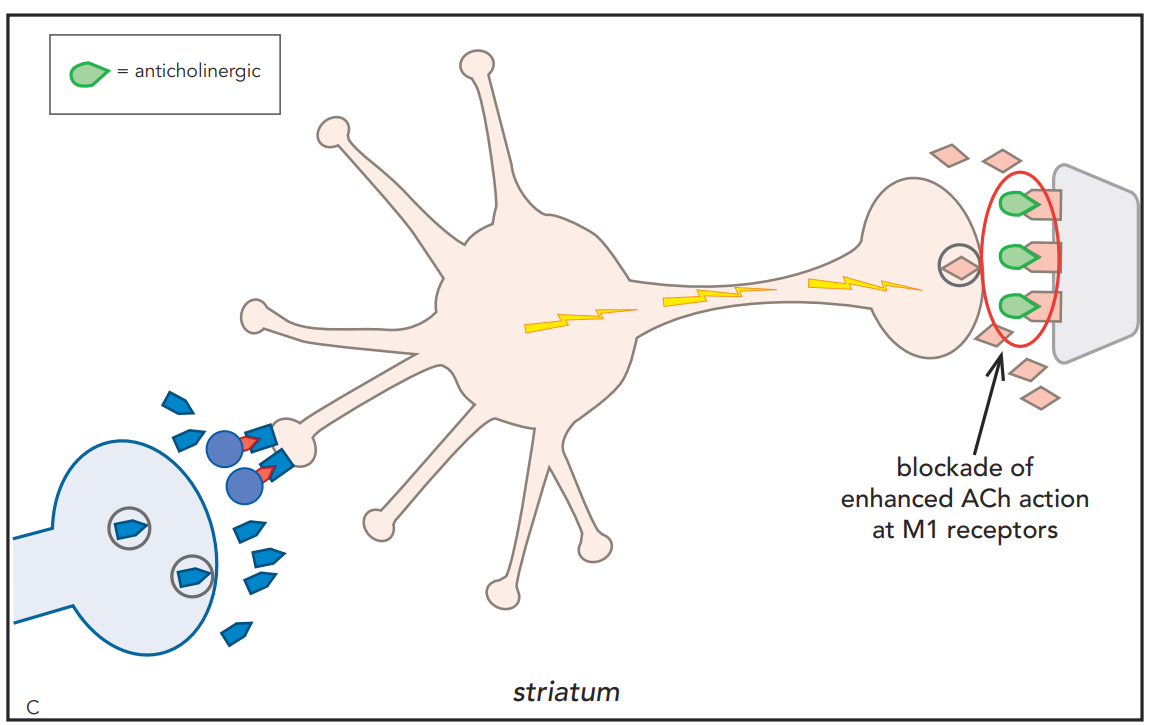 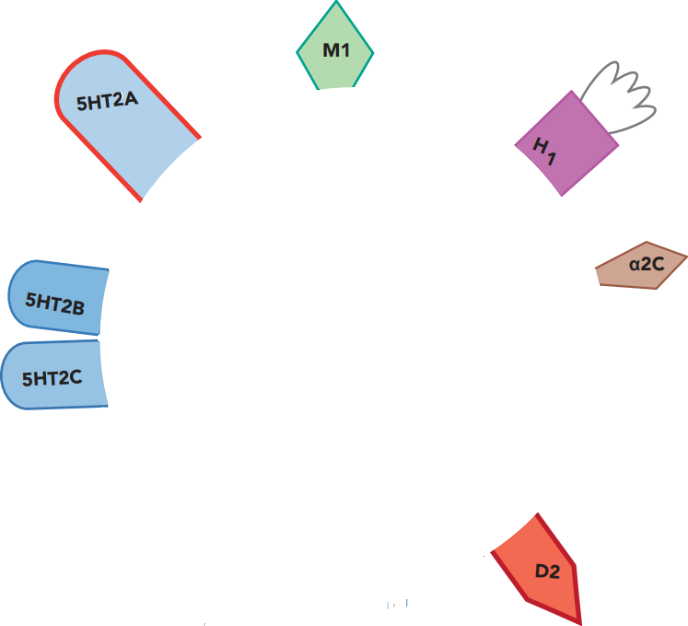 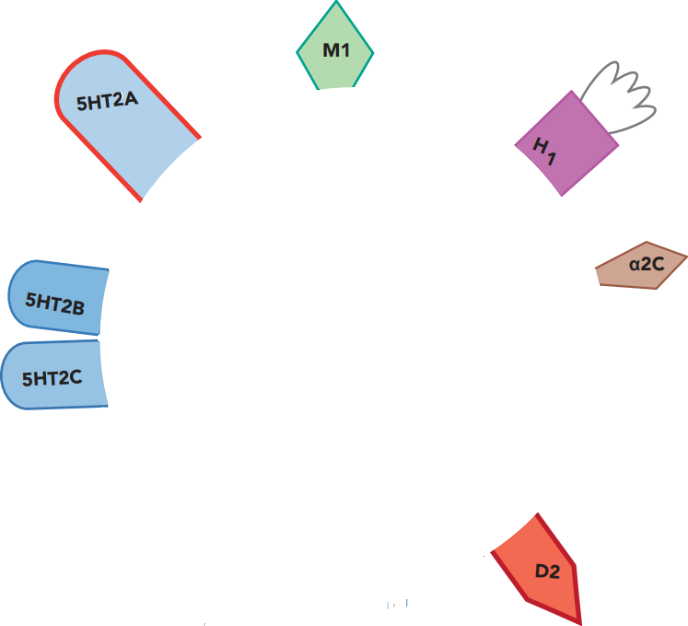 benztropine
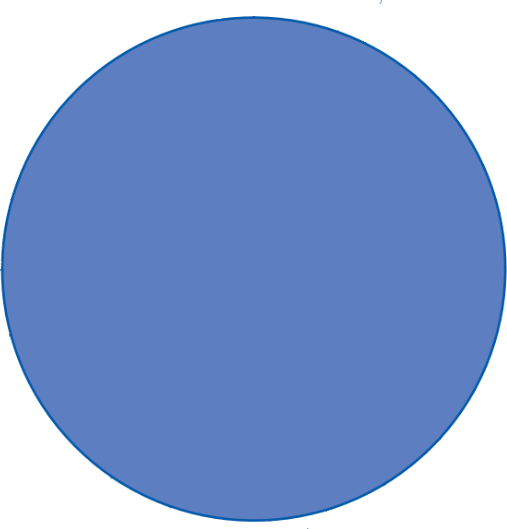 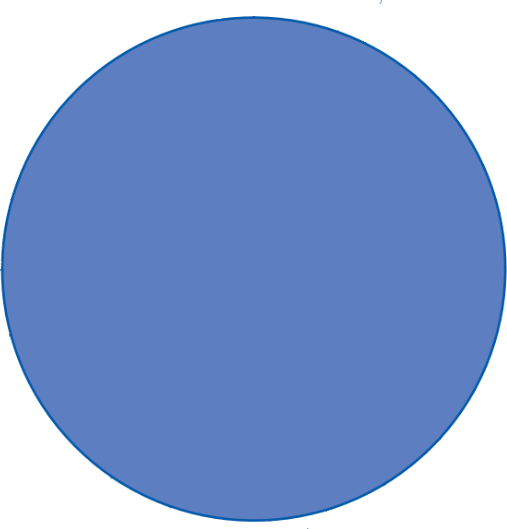 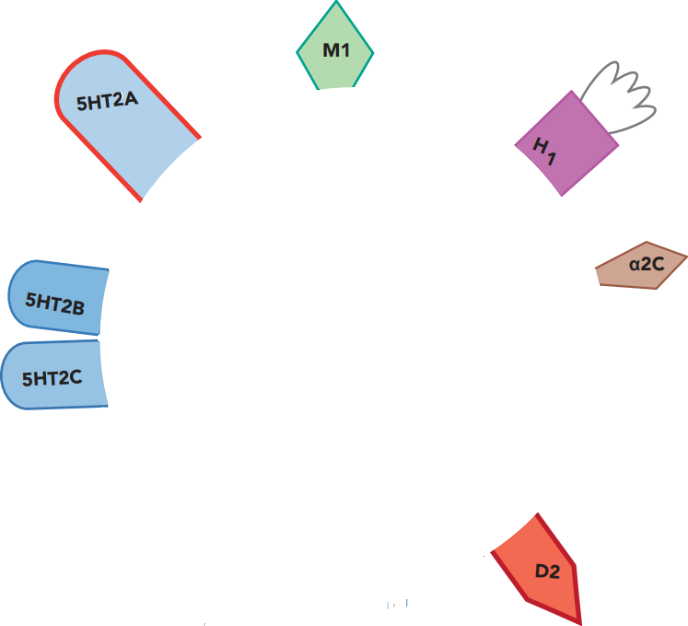 diphenhydramine
Anticholinergics can ameliorate EPS
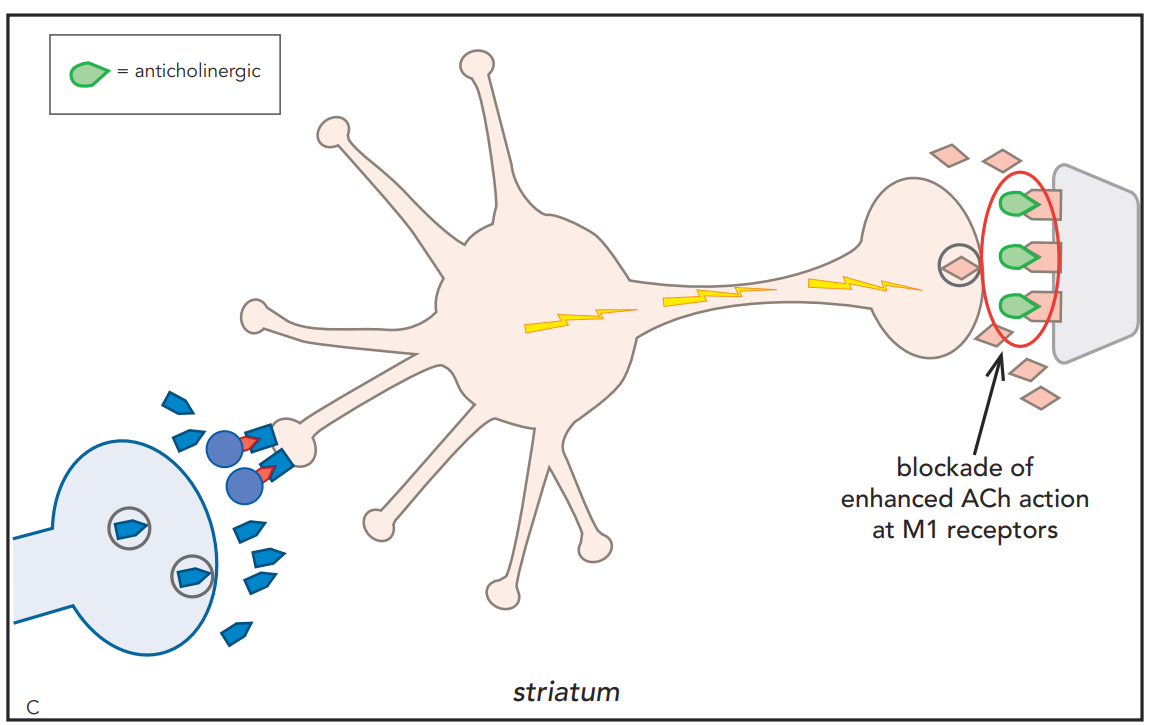 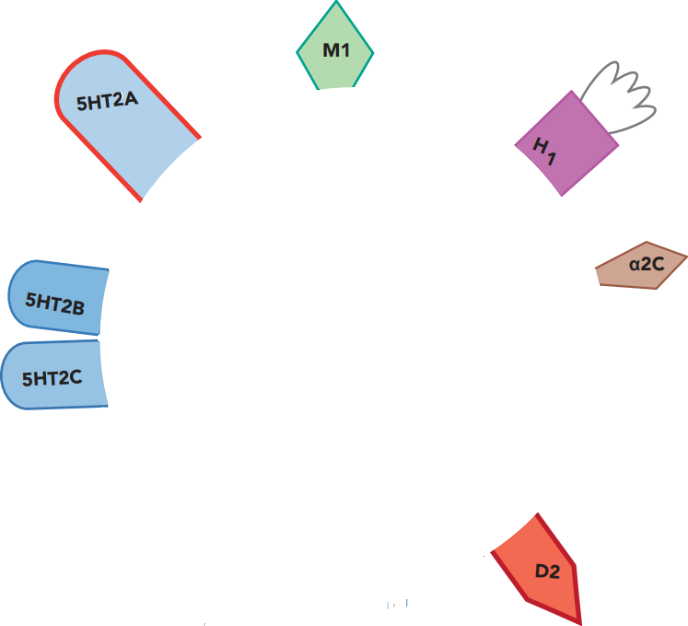 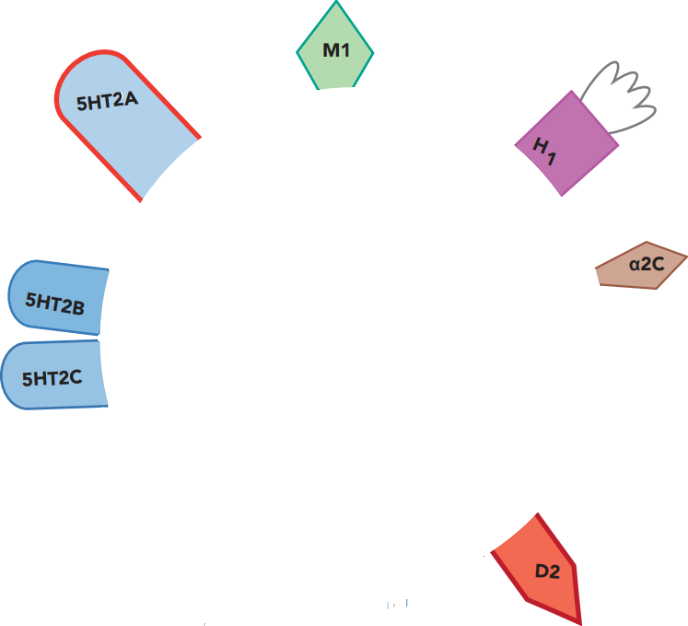 benztropine
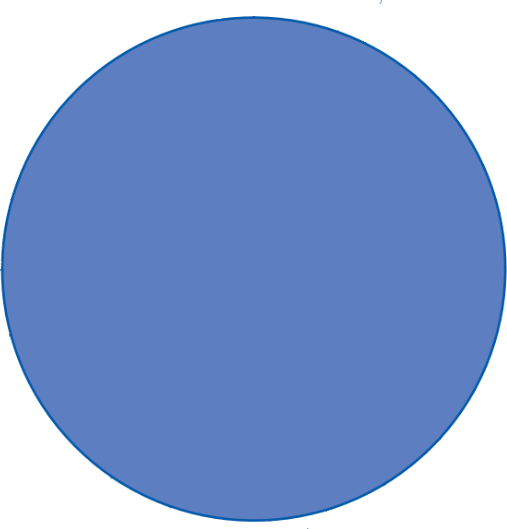 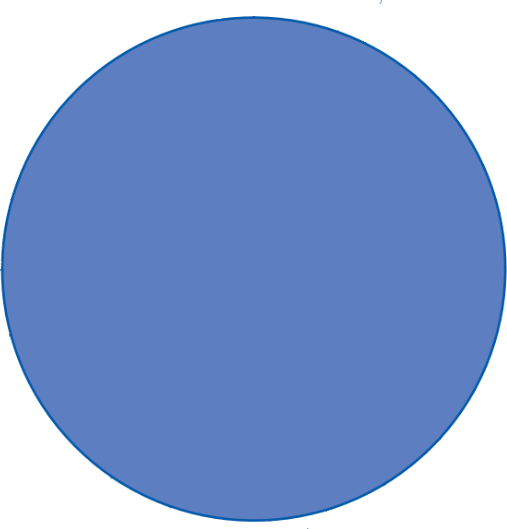 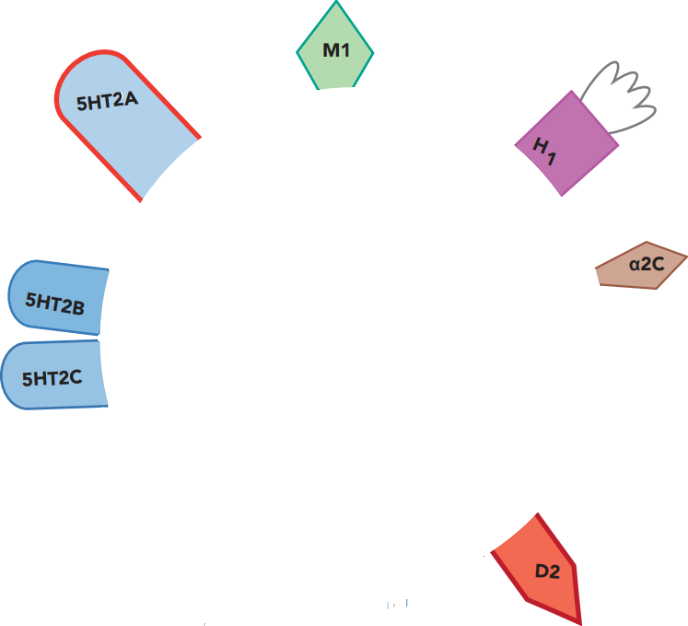 diphenhydramine
Anticholinergics can ameliorate EPS
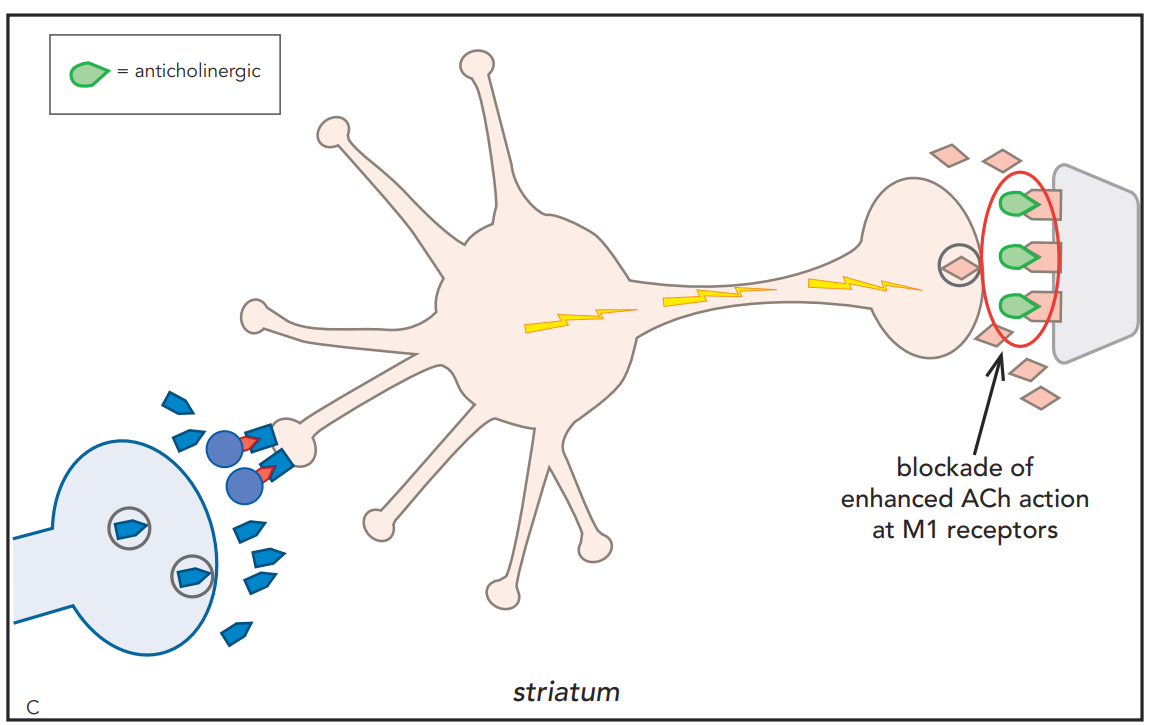 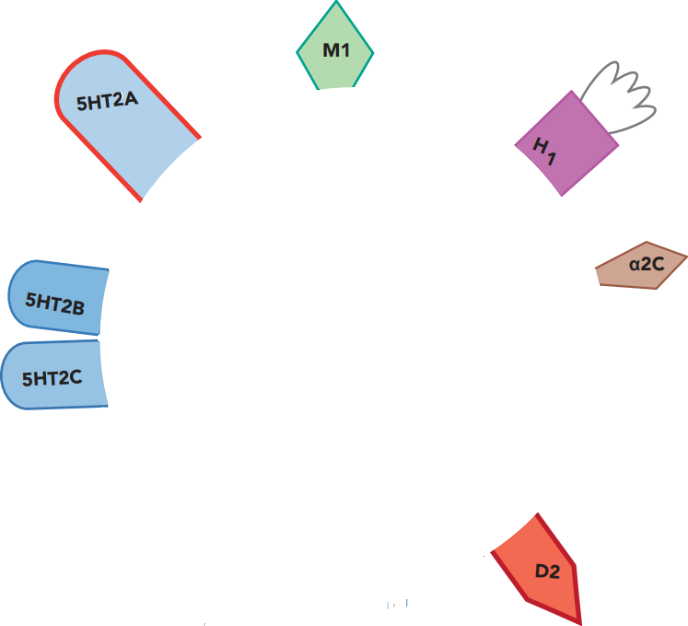 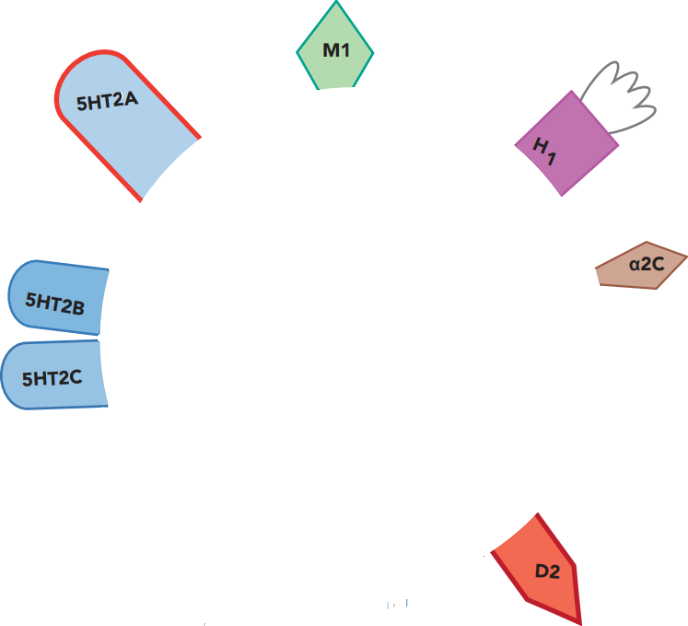 benztropine
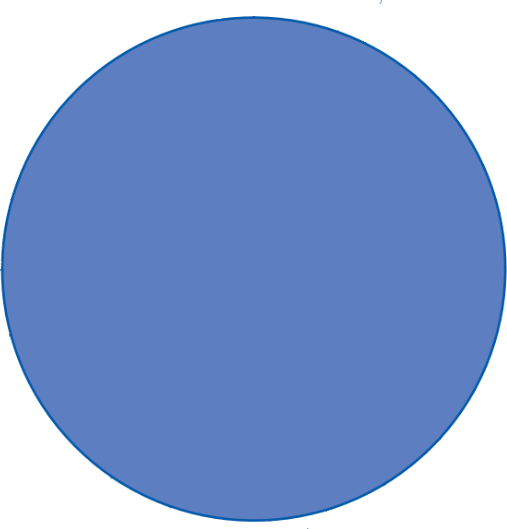 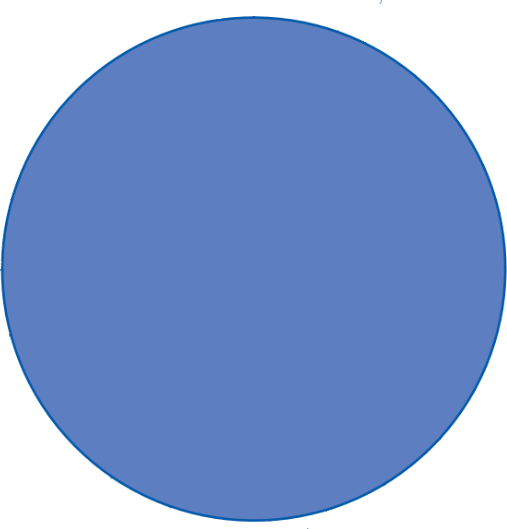 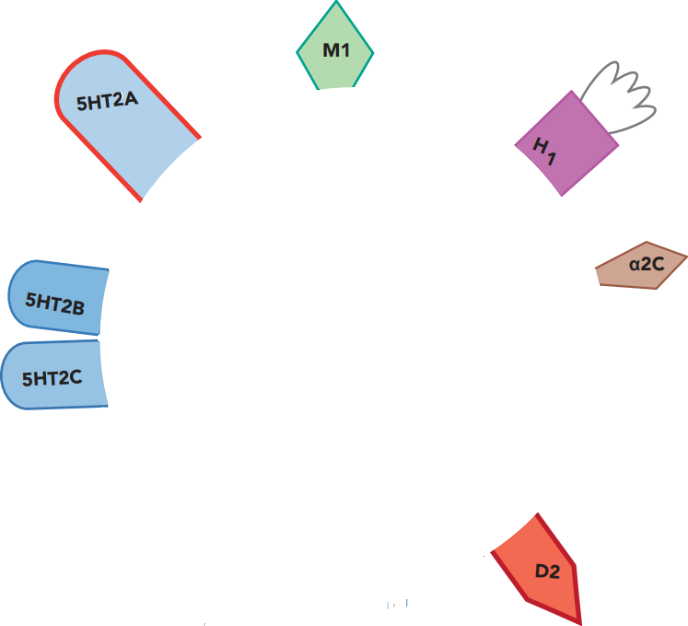 diphenhydramine
Anticholinergics can ameliorate EPS
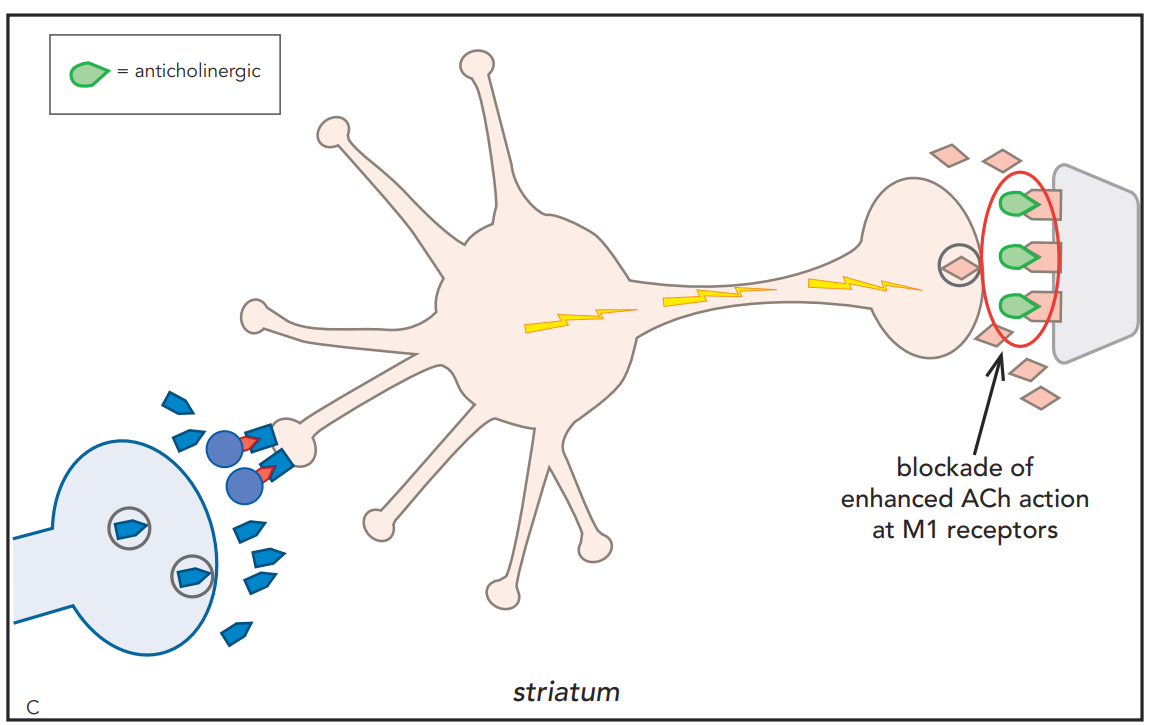 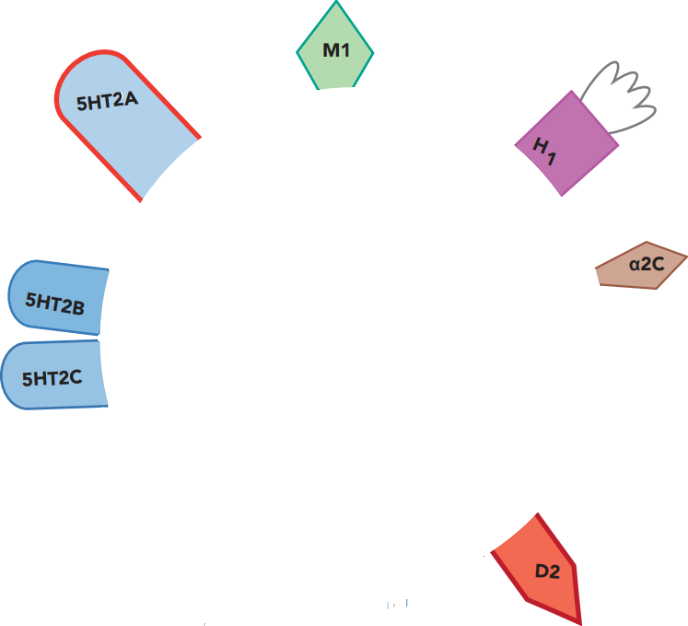 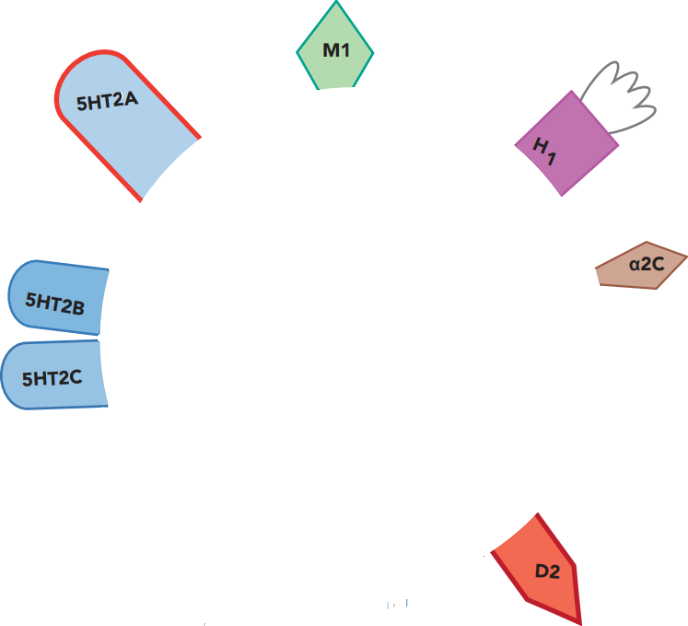 benztropine
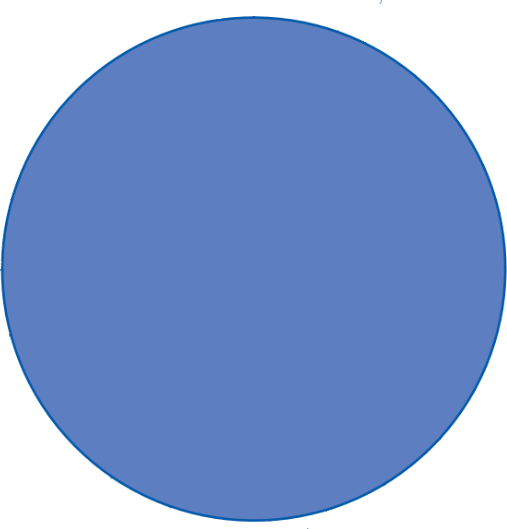 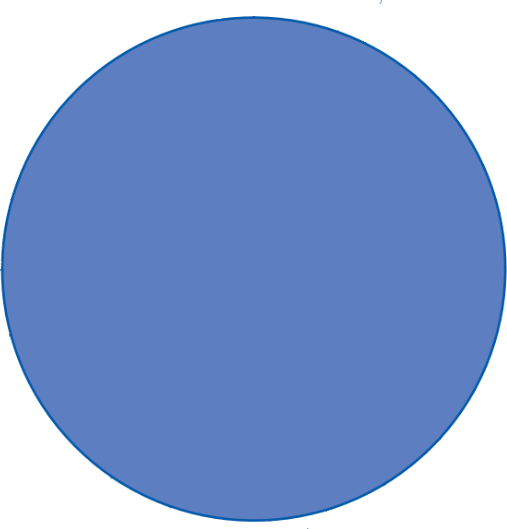 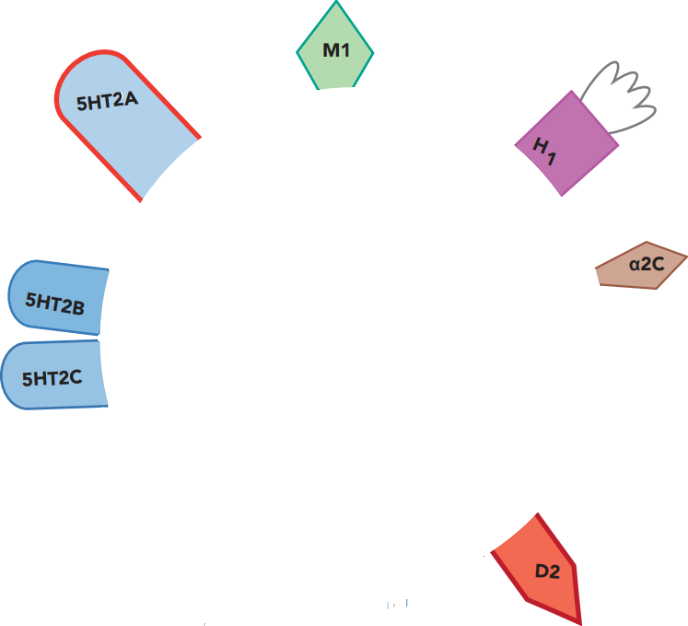 diphenhydramine
Anticholinergics can ameliorate EPS
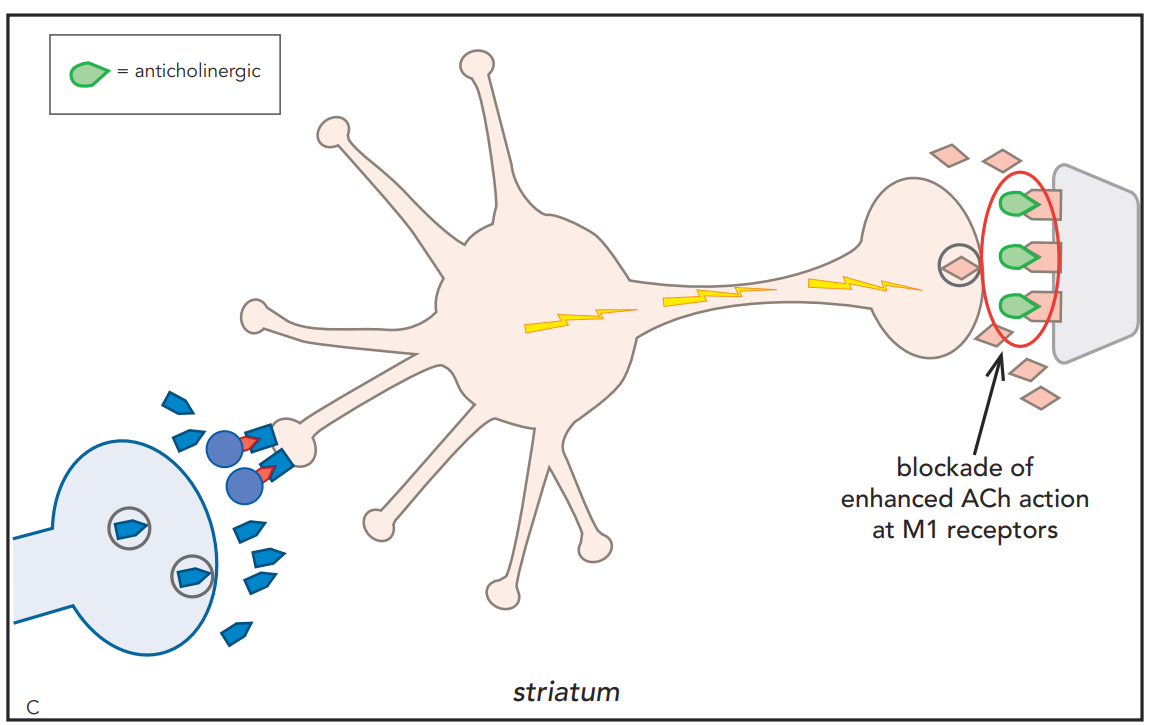 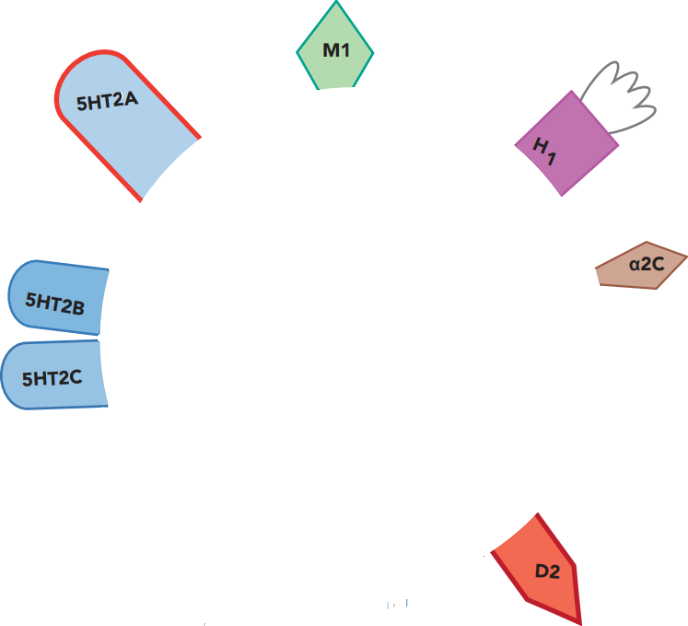 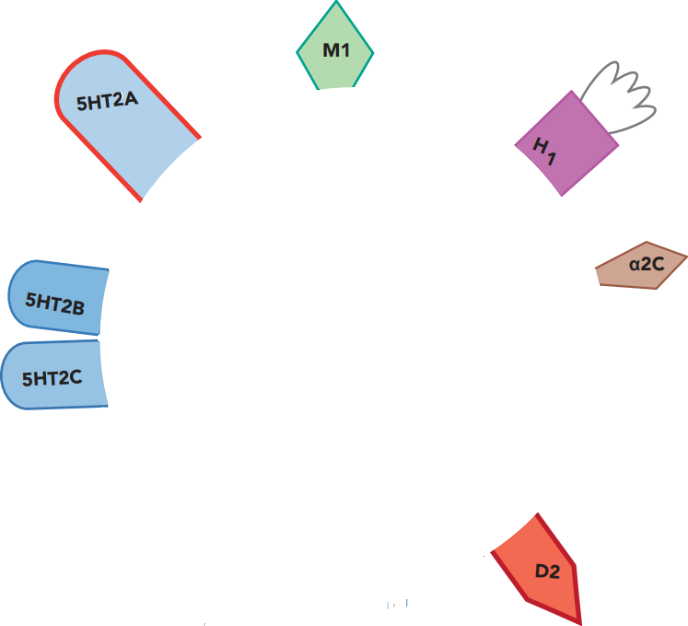 benztropine
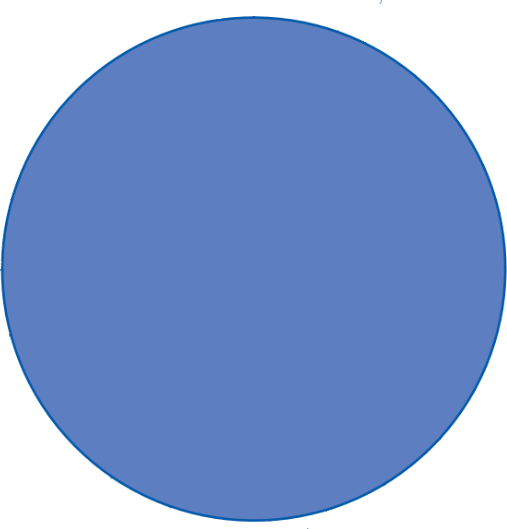 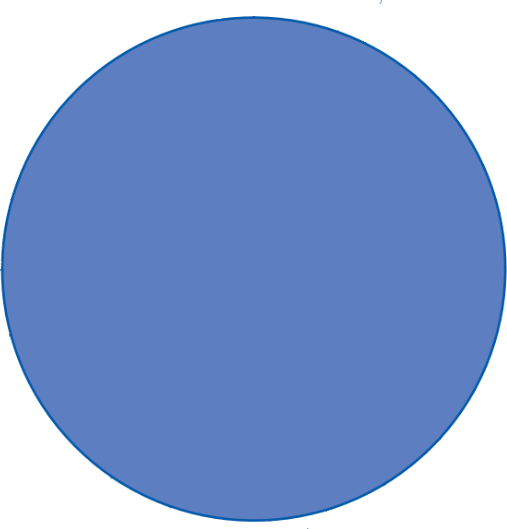 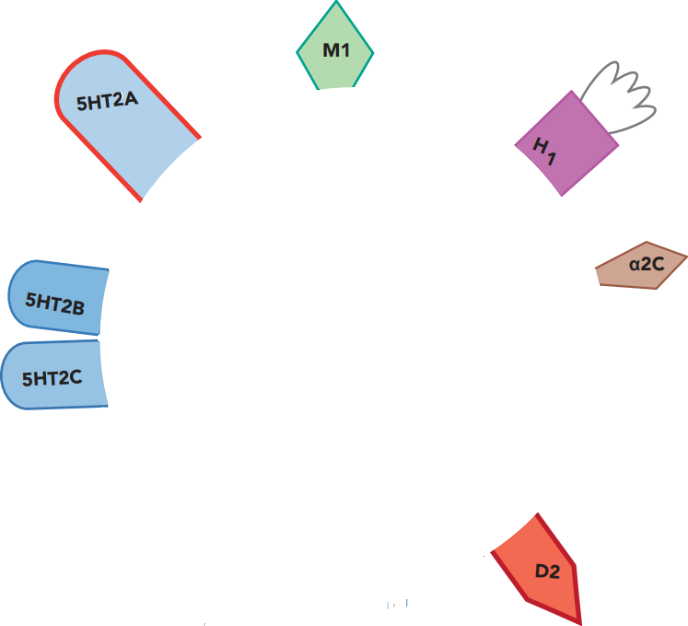 diphenhydramine
Anticholinergics can ameliorate EPS
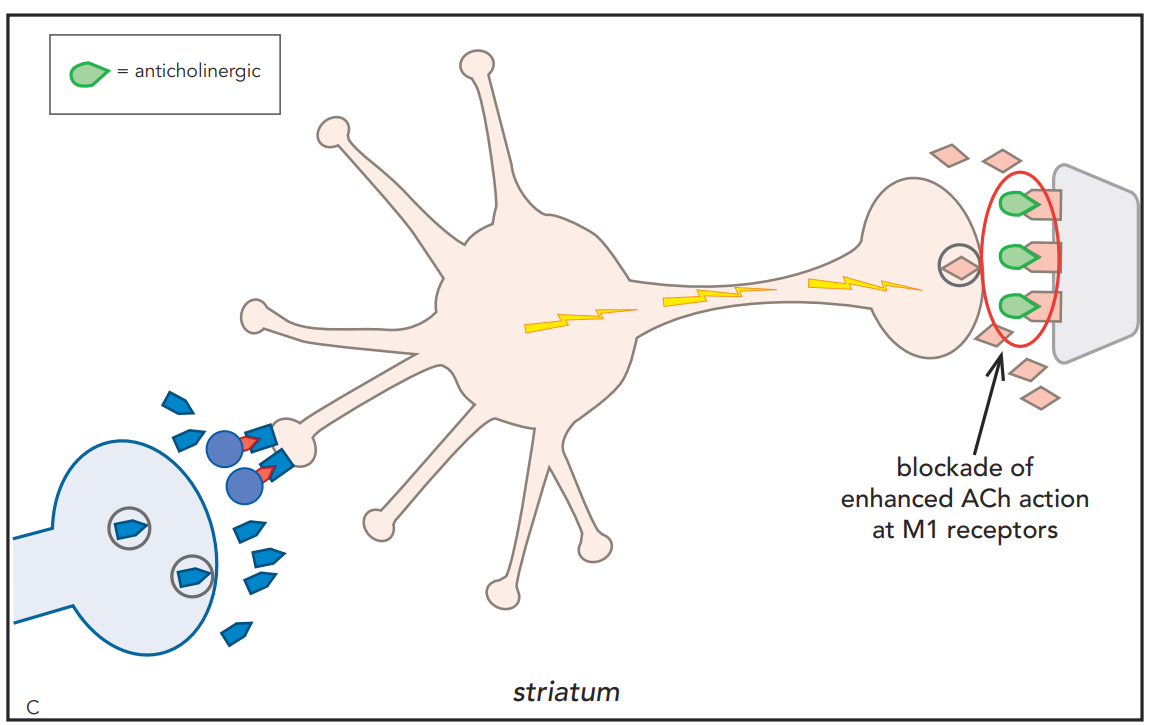 Antipsychotics with “built-in” anticholinergic effects are less likely to cause dystonia
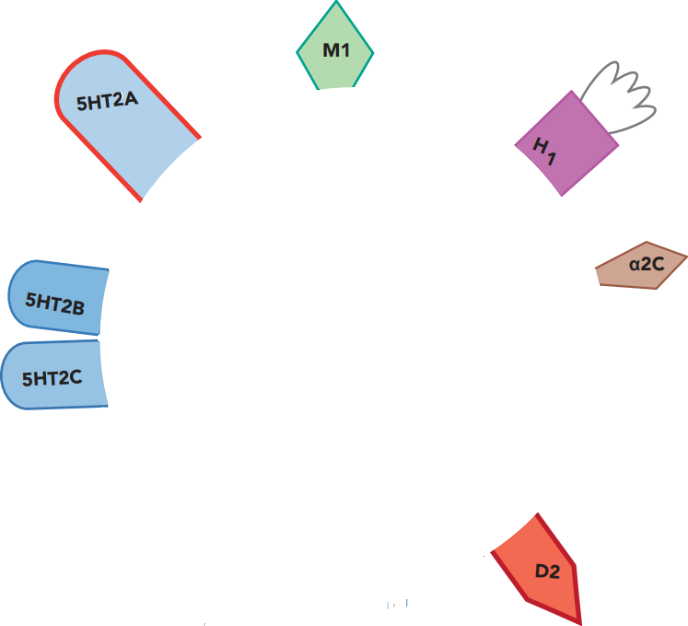 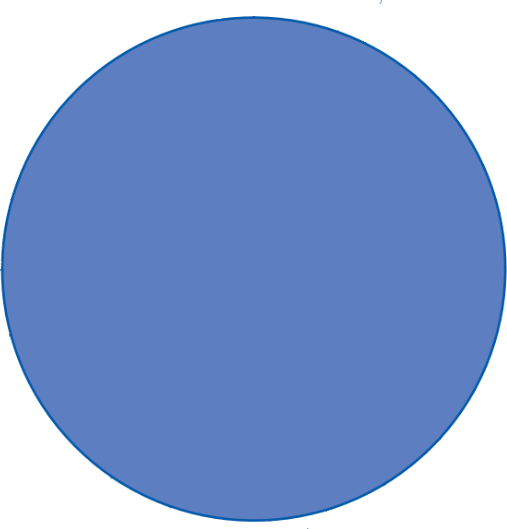 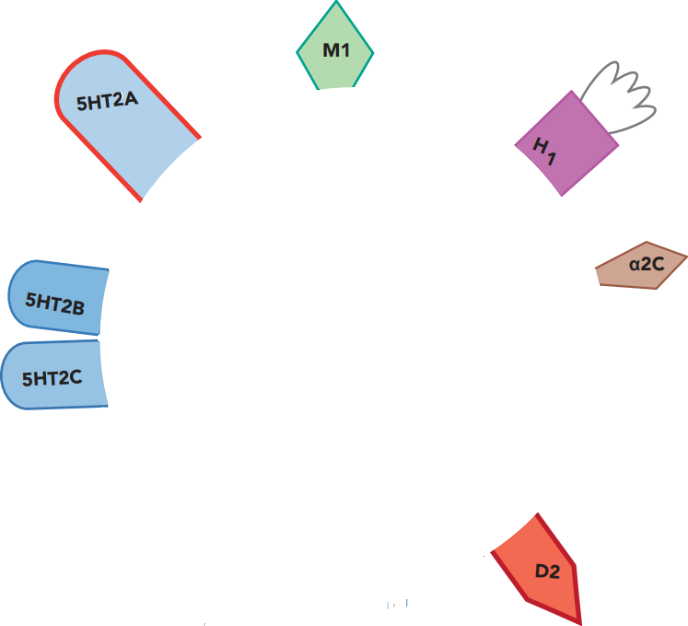 Anticholinergics can ameliorate EPS
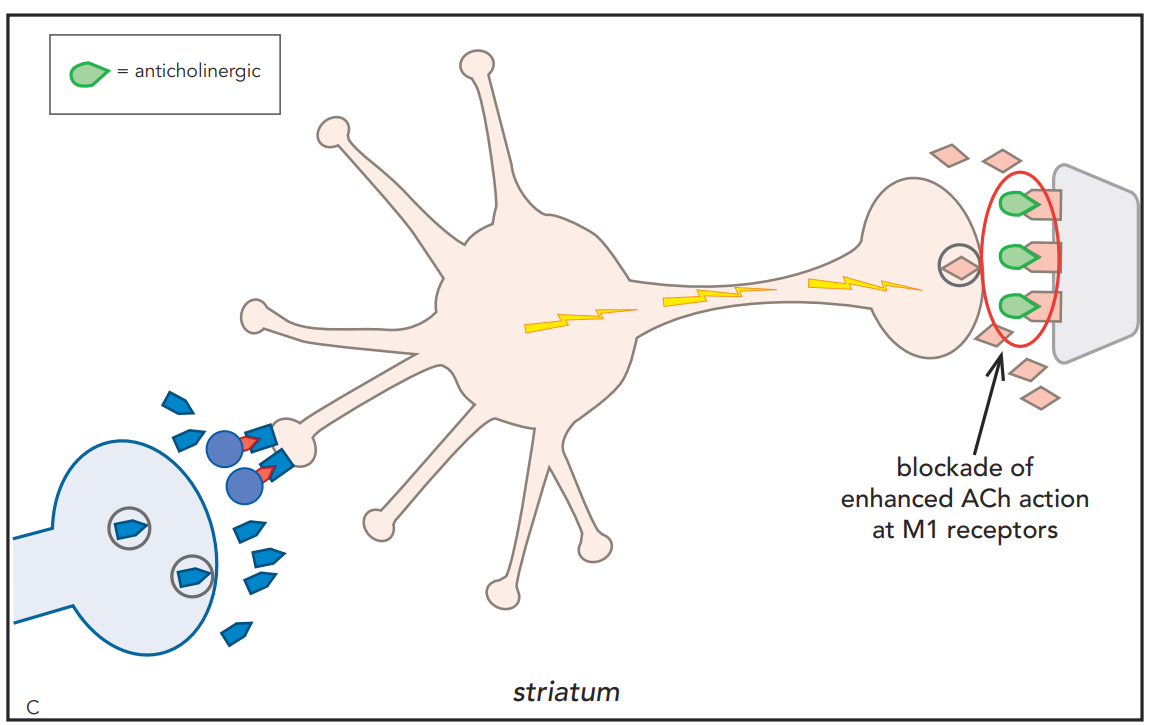 Antipsychotics with “built-in” anticholinergic effects are less likely to cause dystonia
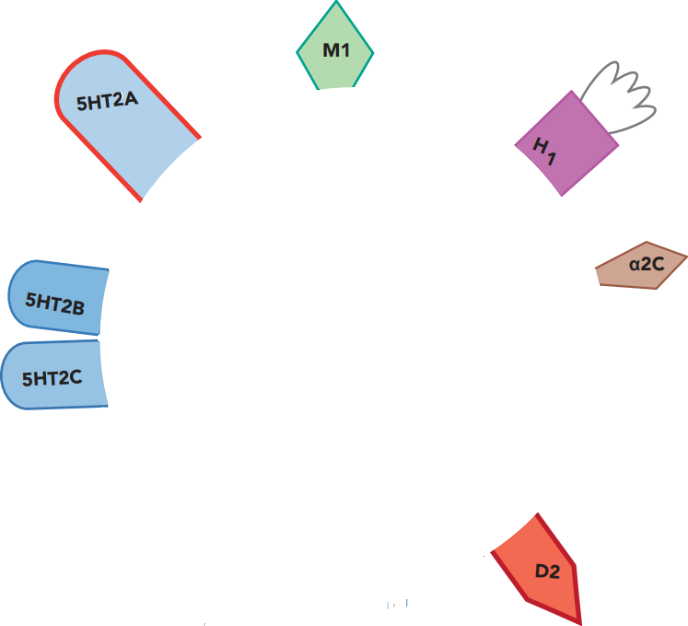 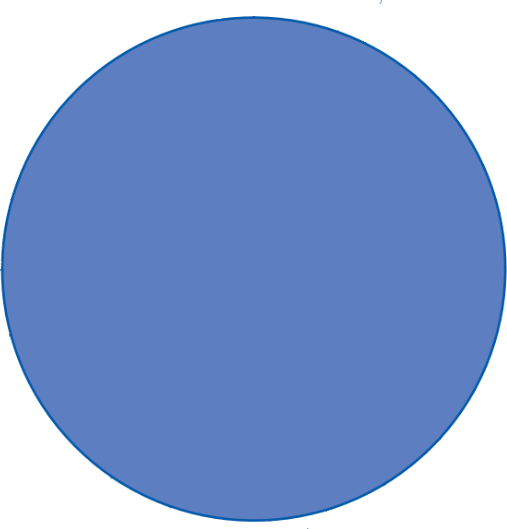 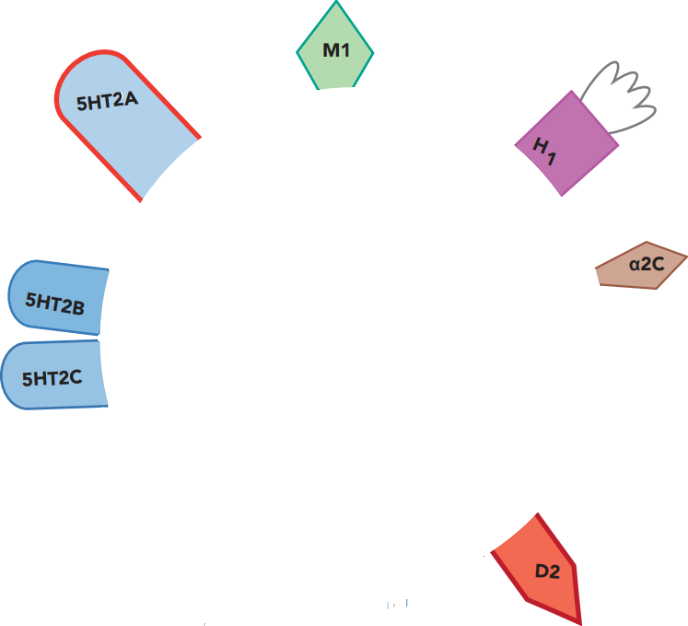 Anticholinergics can ameliorate EPS
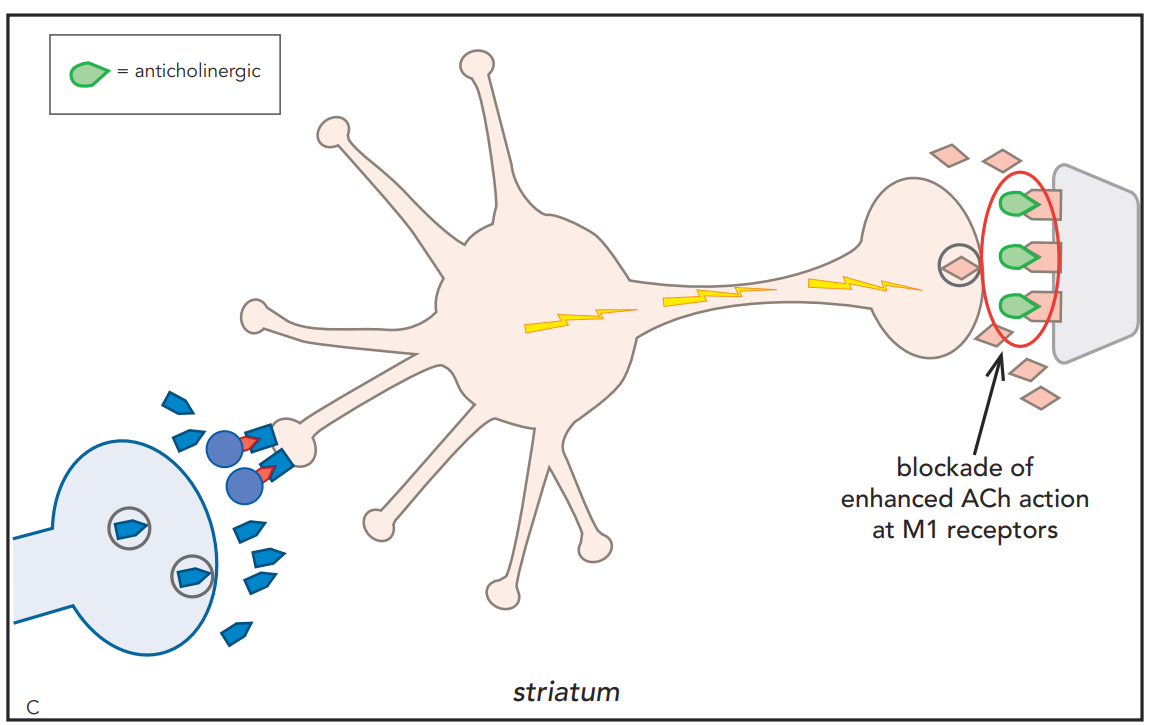 Antipsychotics with “built-in” anticholinergic effects are less likely to cause dystonia
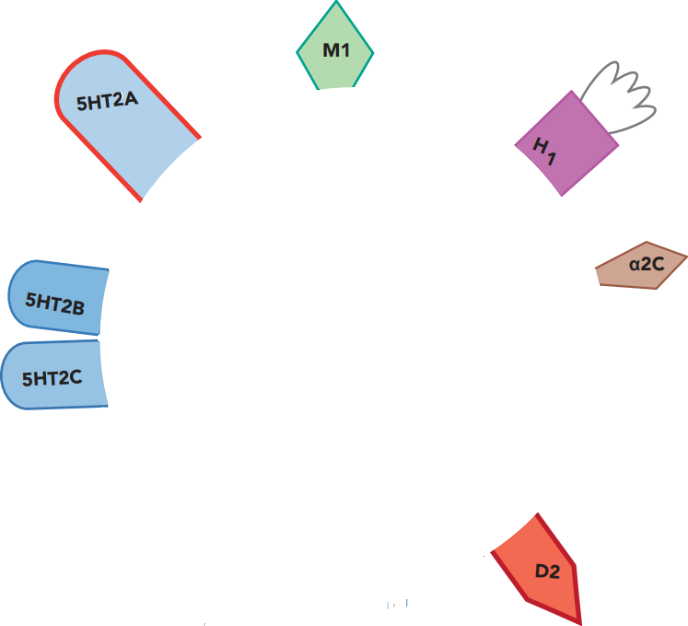 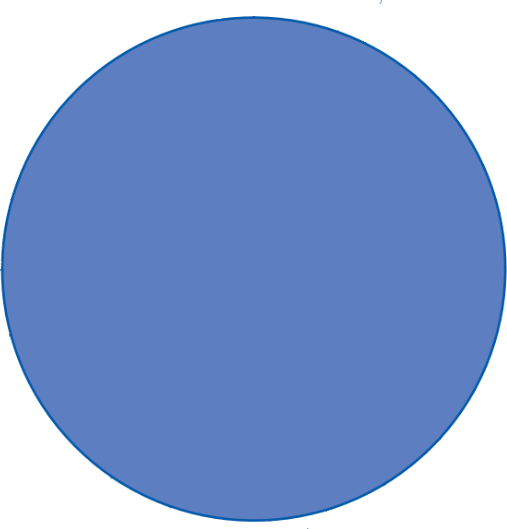 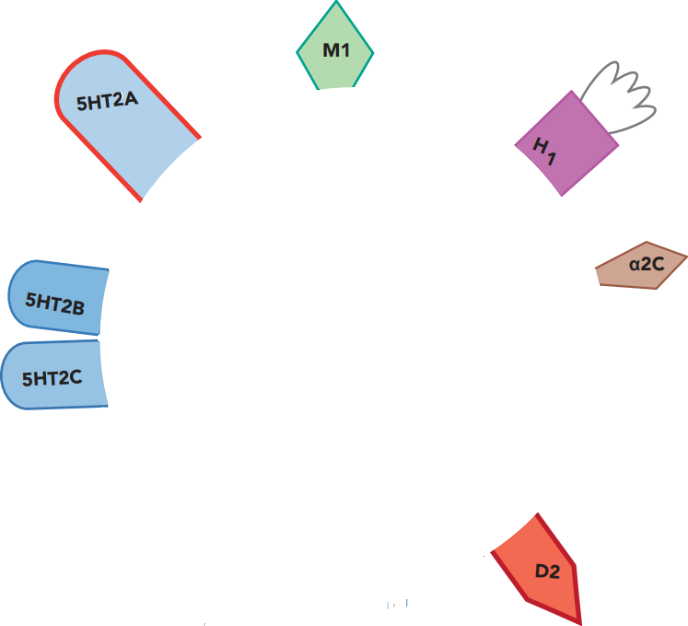 Anticholinergics can ameliorate EPS
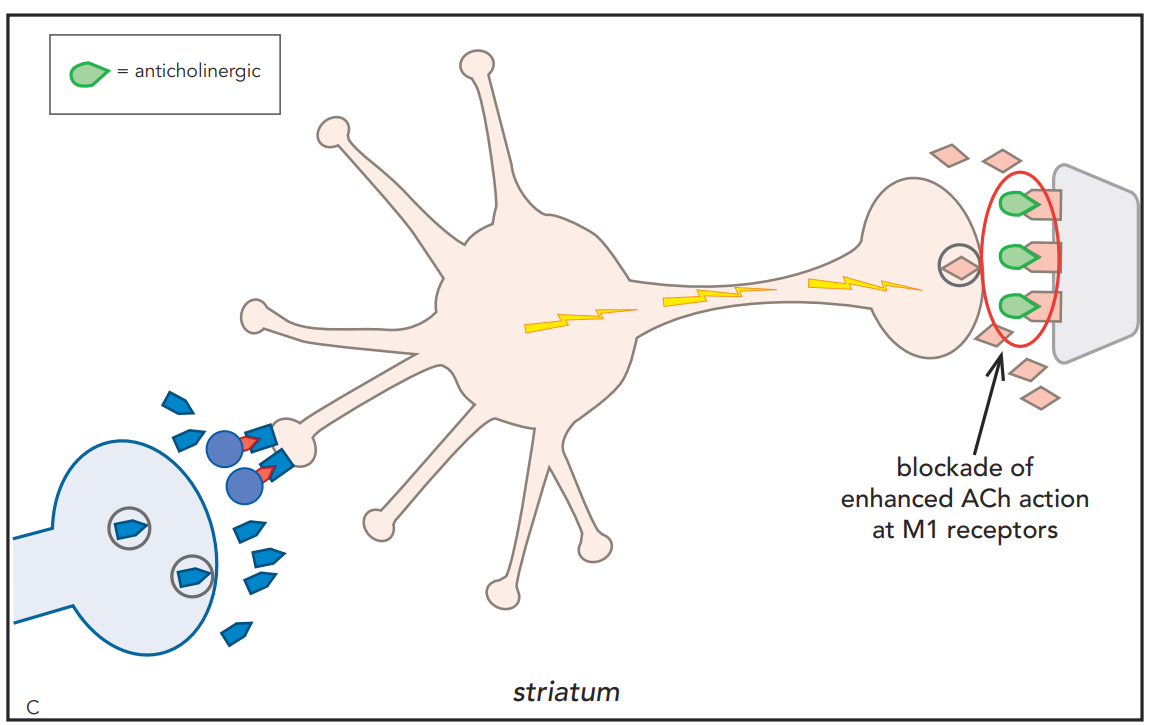 Antipsychotics with “built-in” anticholinergic effects are less likely to cause dystonia
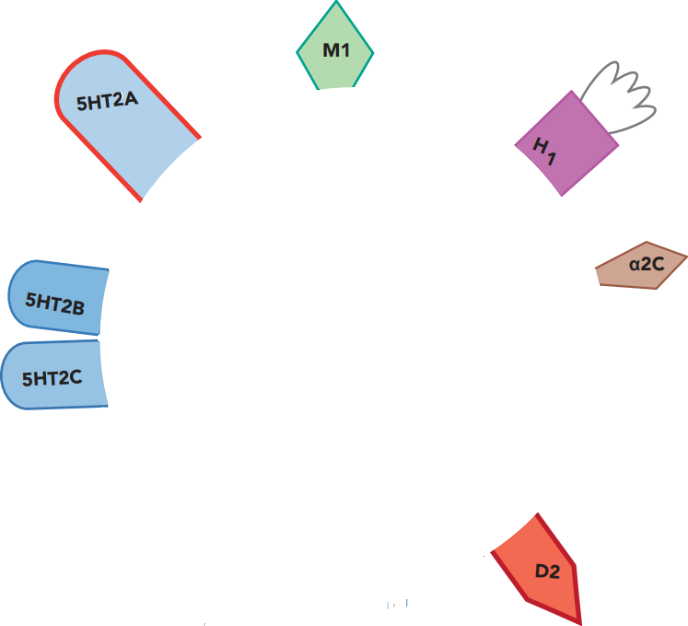 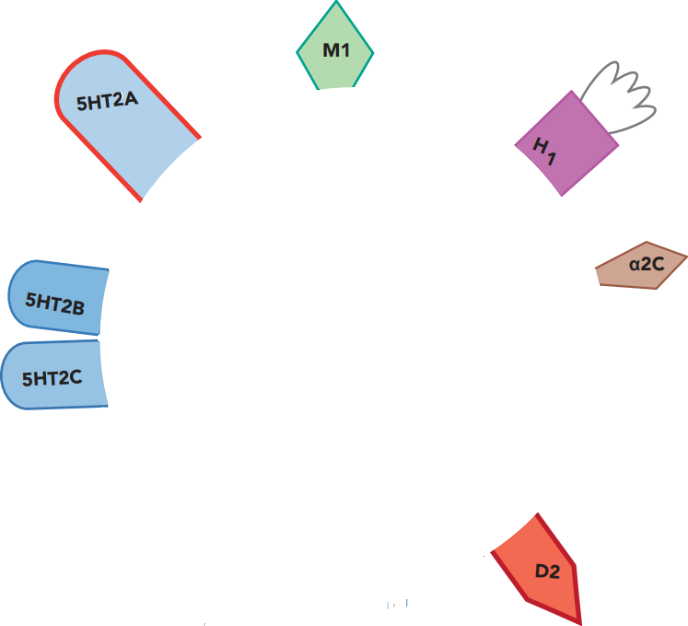 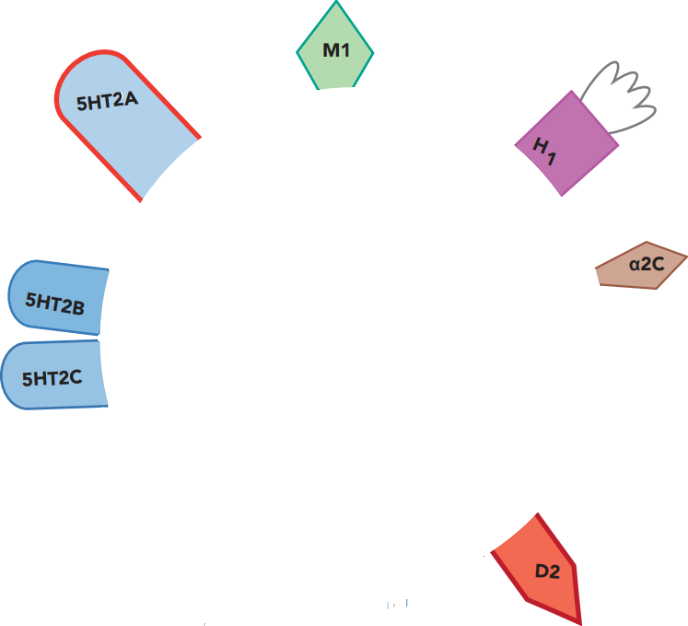 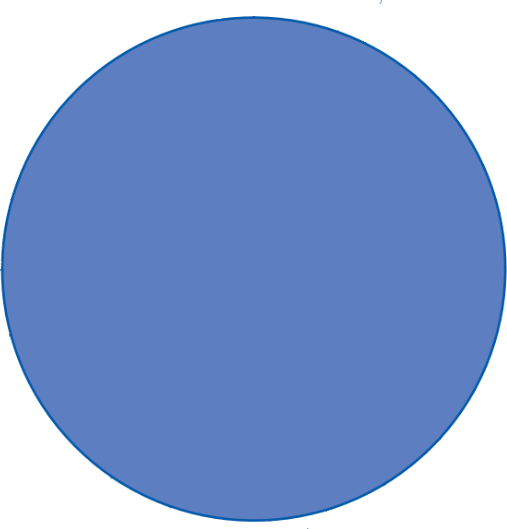 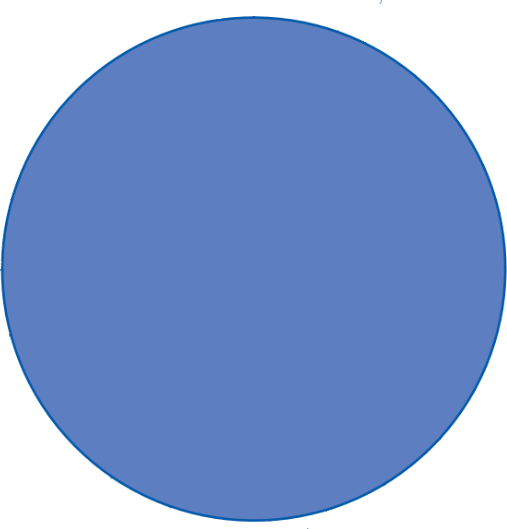 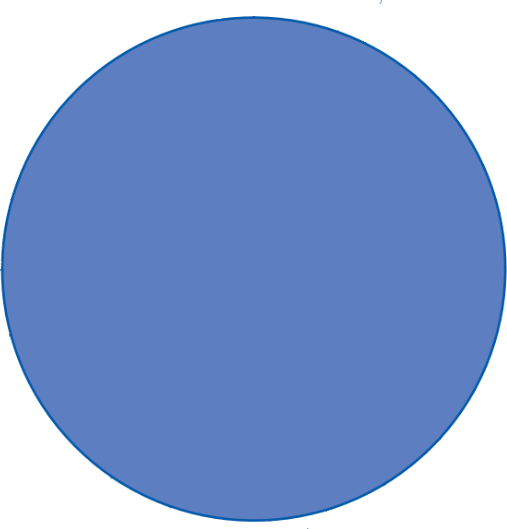 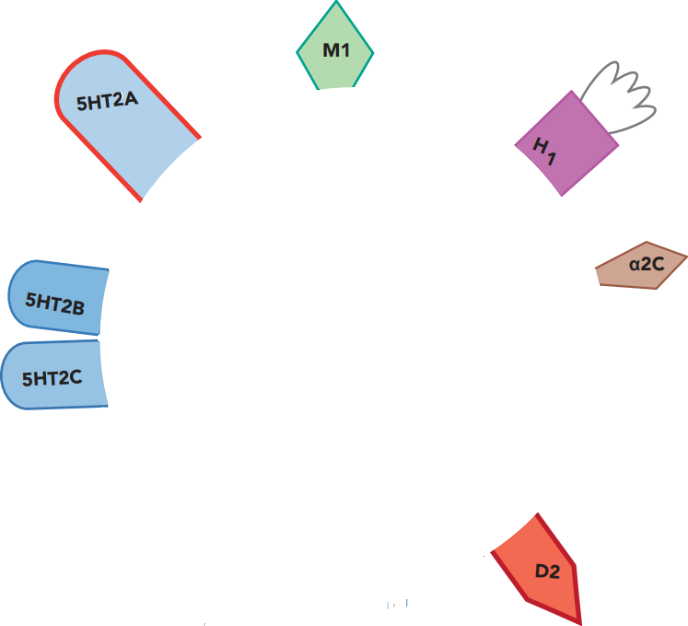 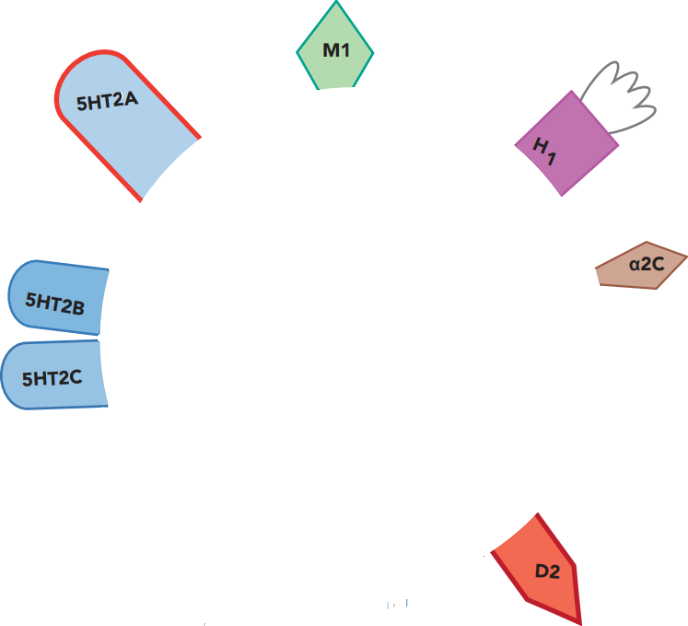 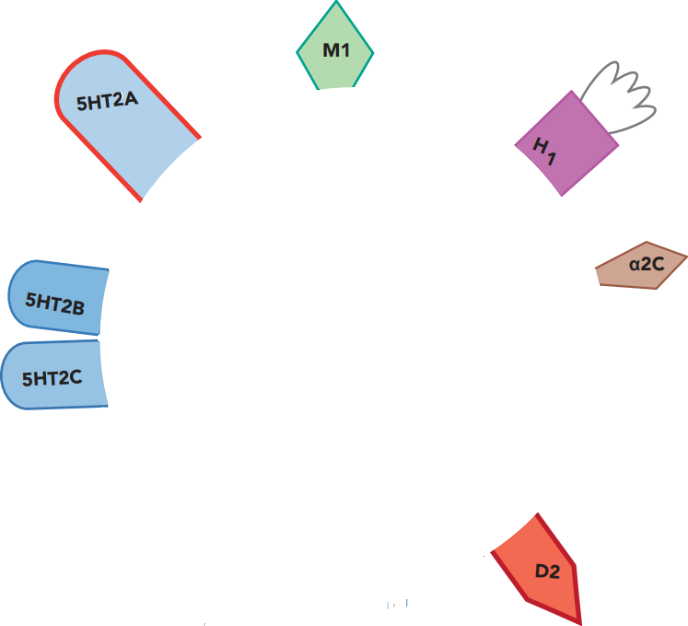 Anticholinergics can ameliorate EPS
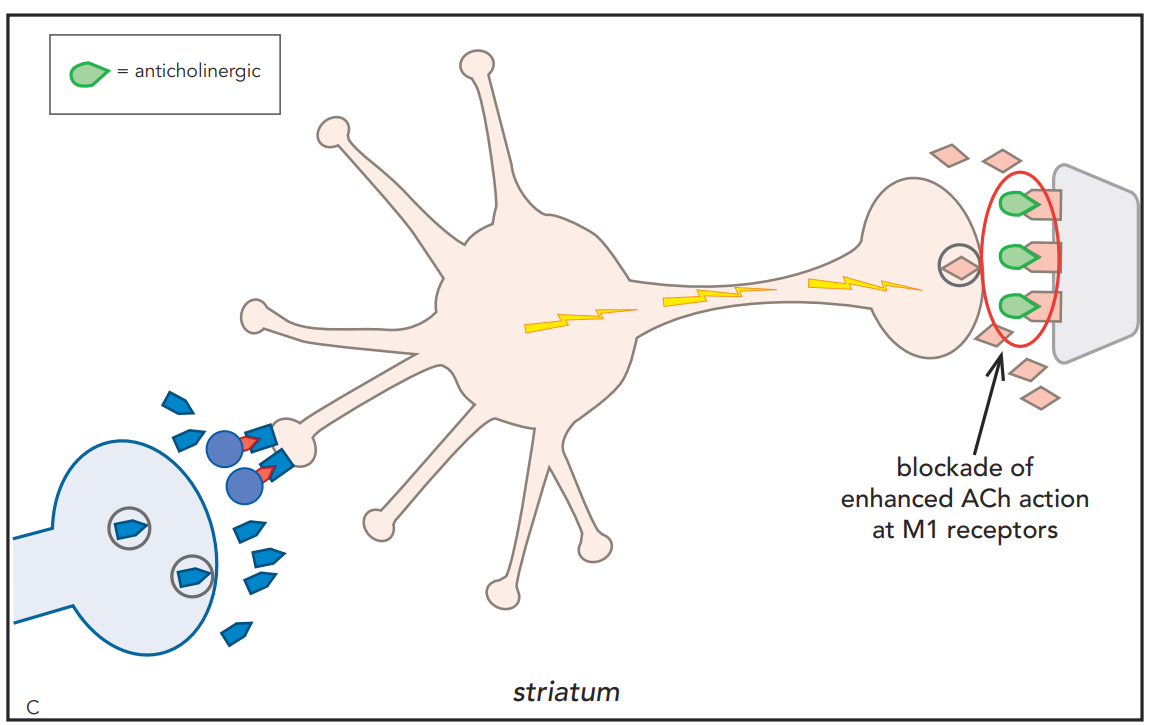 Antipsychotics with “built-in” anticholinergic effects are less likely to cause dystonia
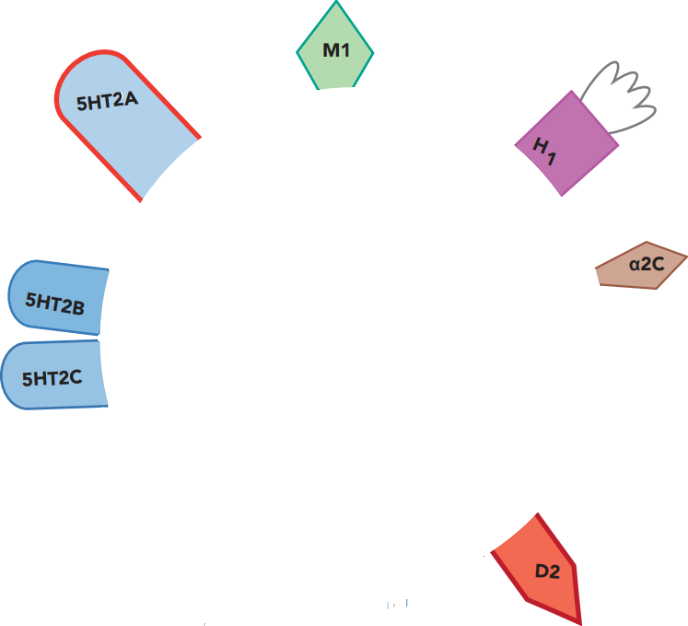 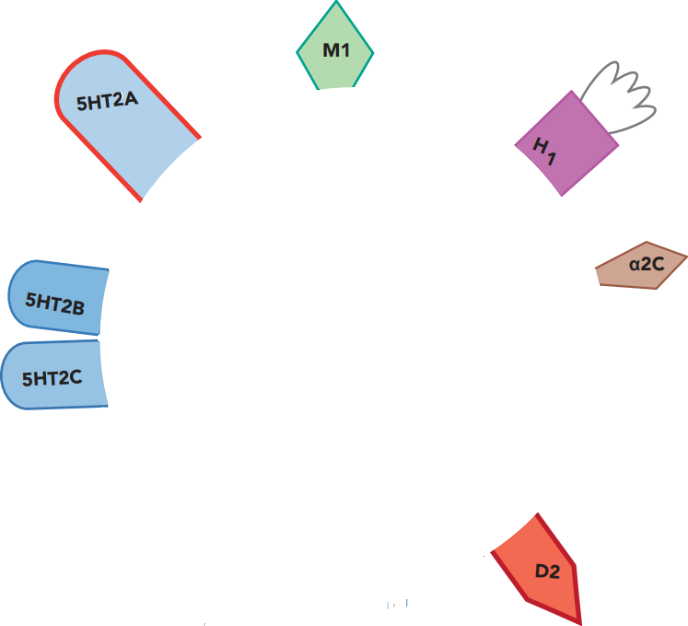 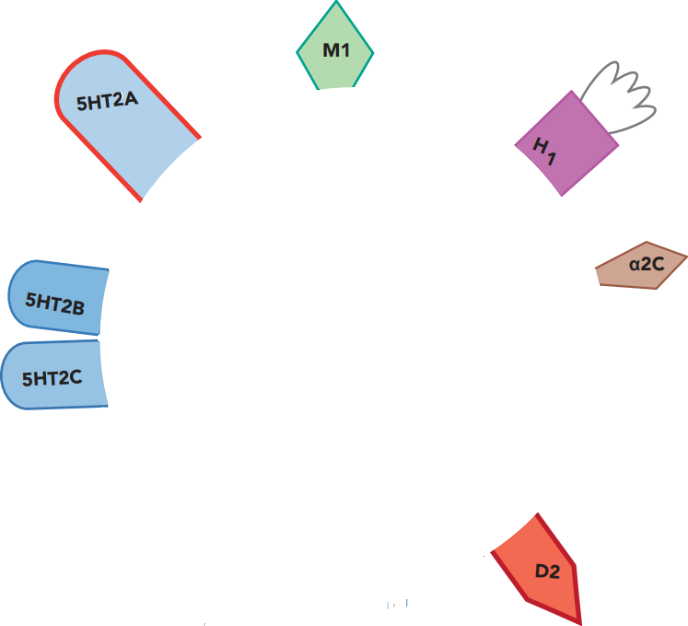 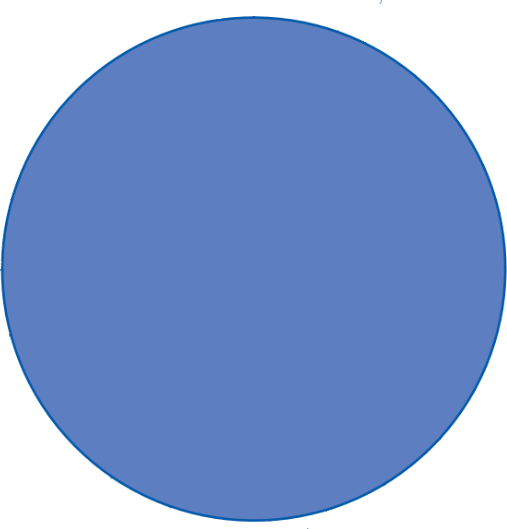 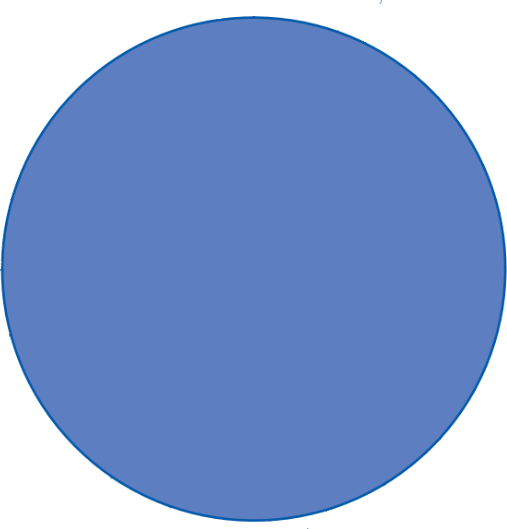 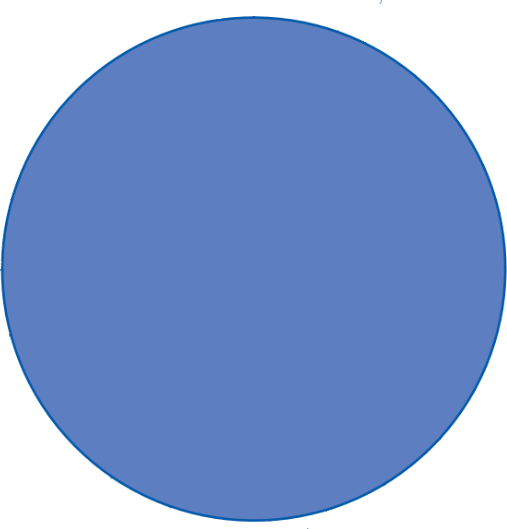 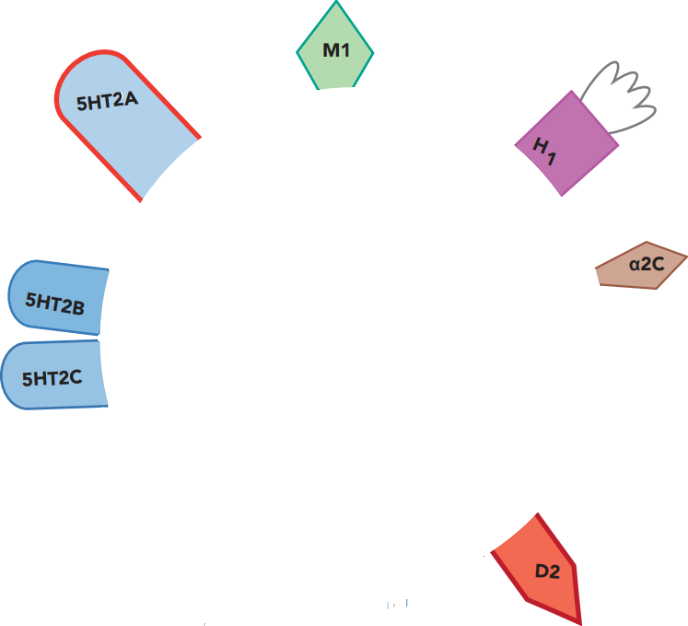 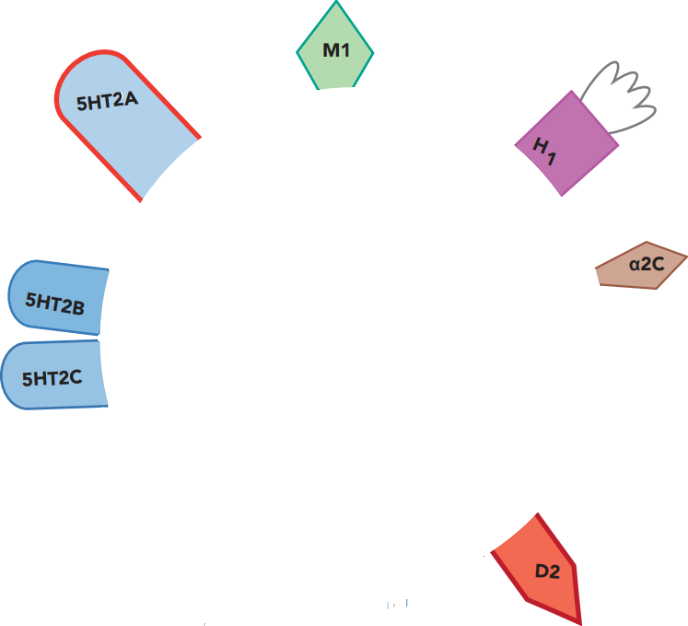 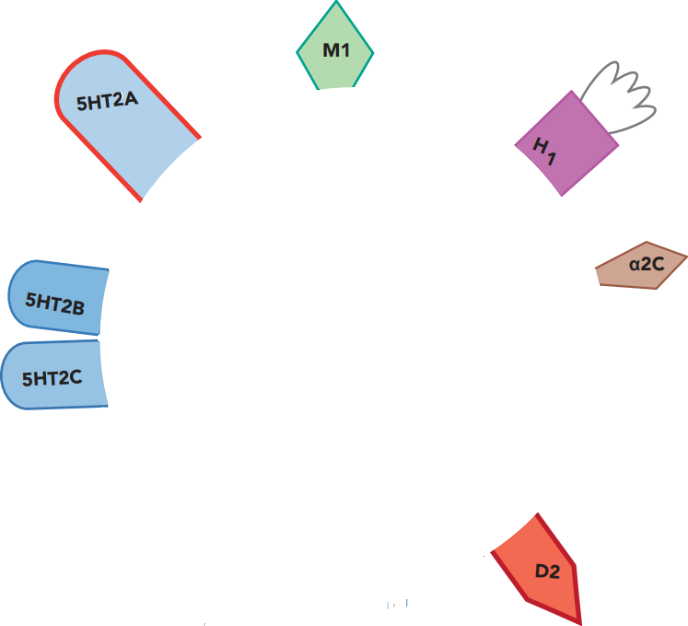 Anticholinergics can ameliorate EPS
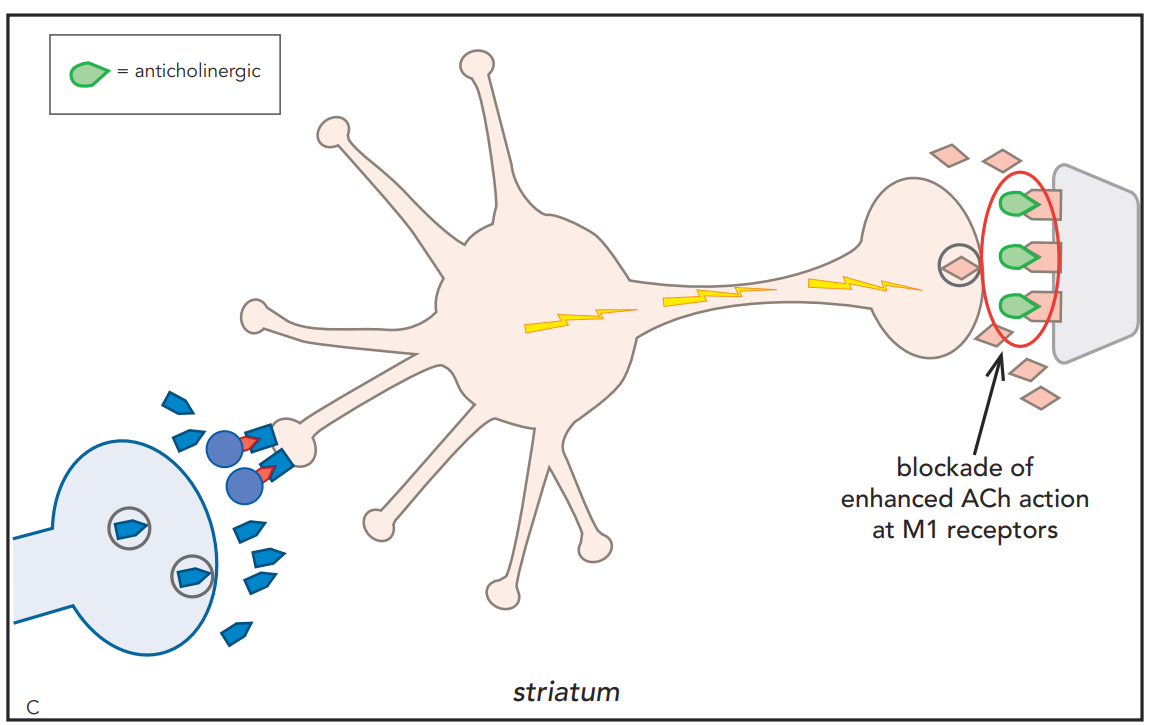 Antipsychotics with “built-in” anticholinergic effects are less likely to cause dystonia
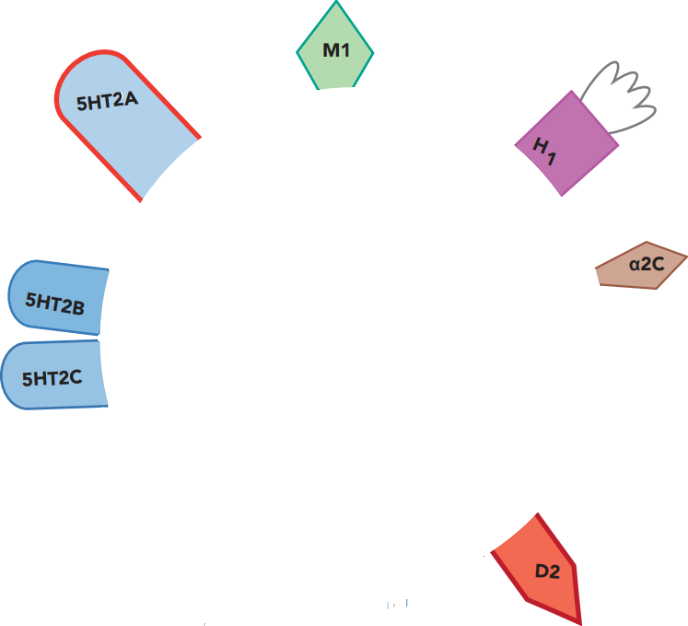 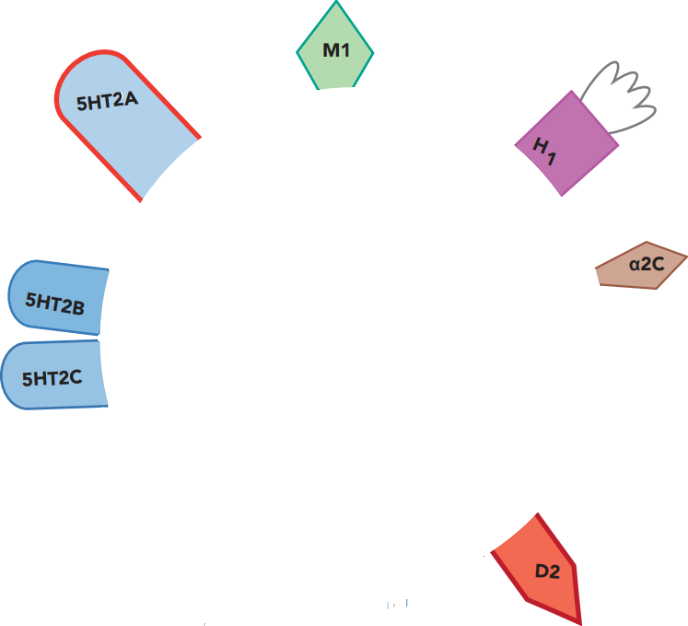 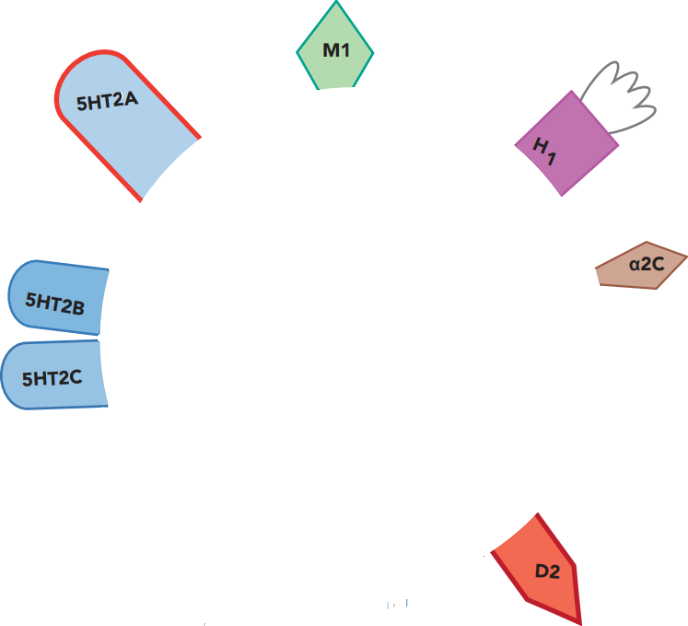 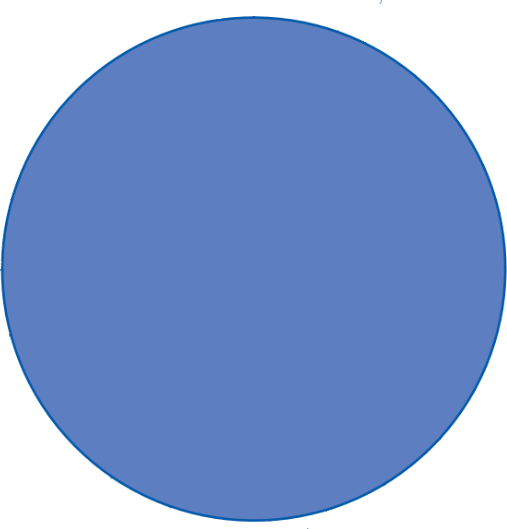 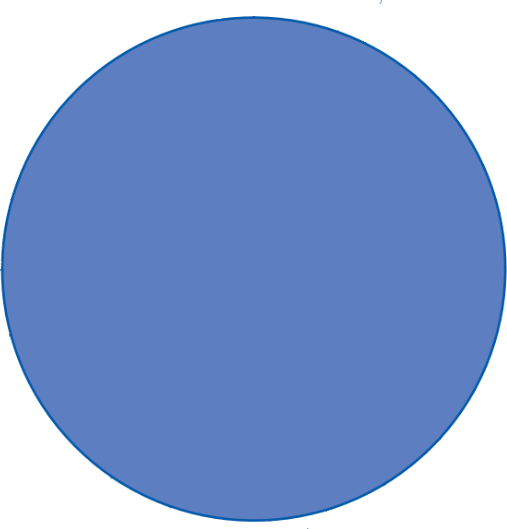 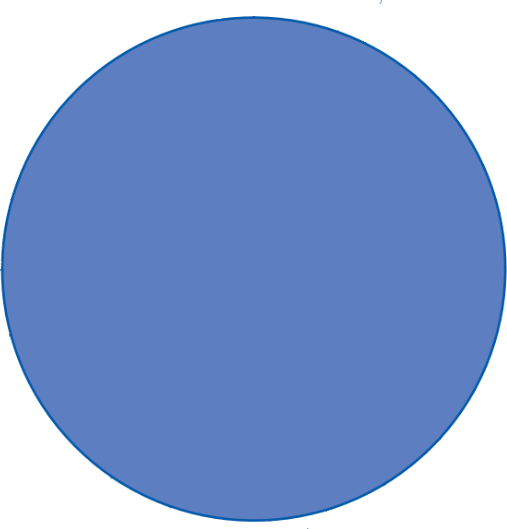 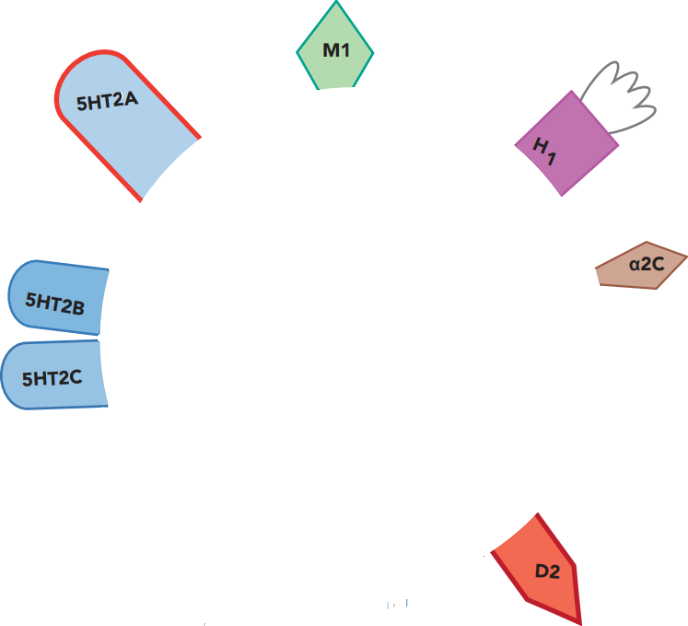 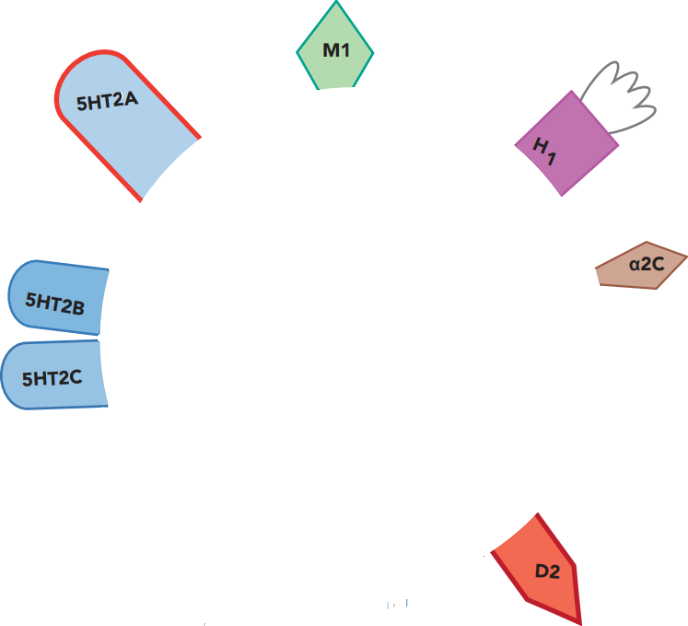 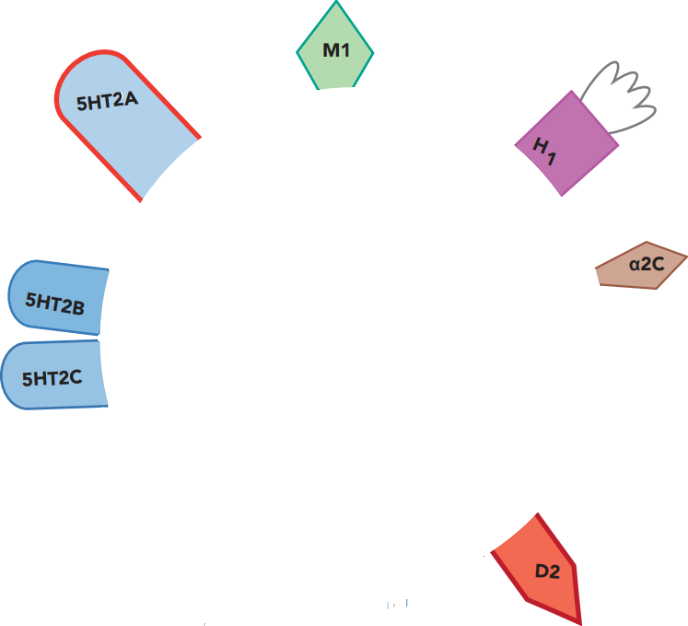 Anticholinergics can ameliorate EPS
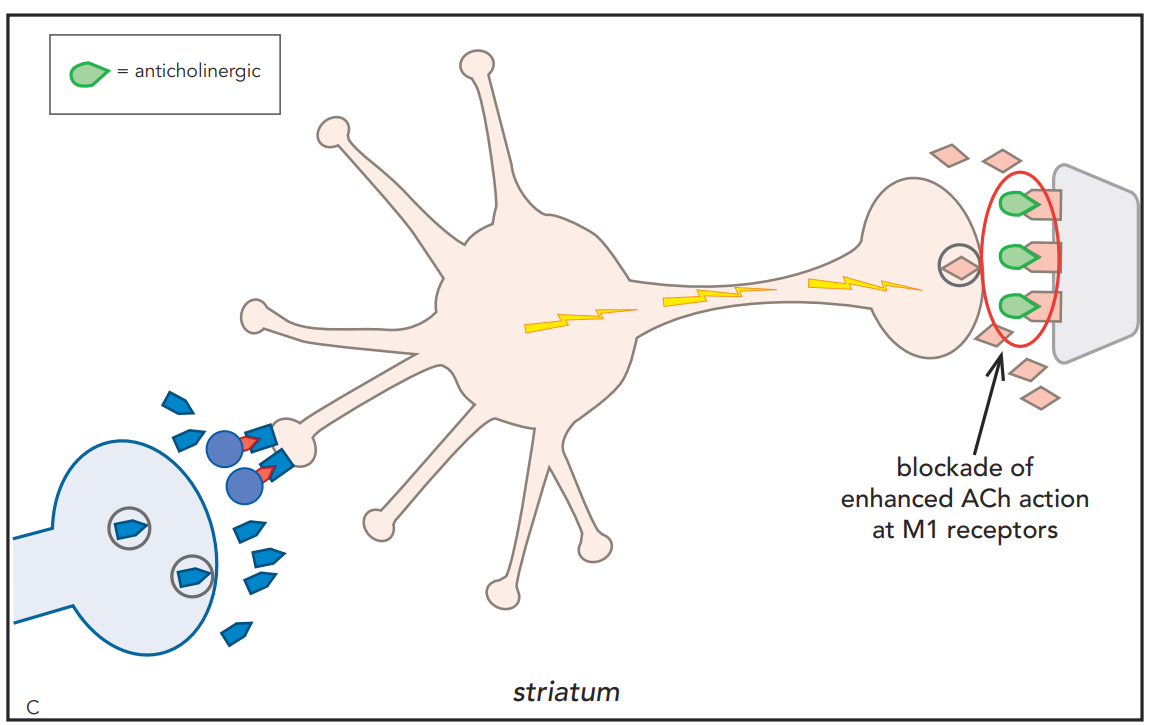 Antipsychotics with “built-in” anticholinergic effects are less likely to cause dystonia
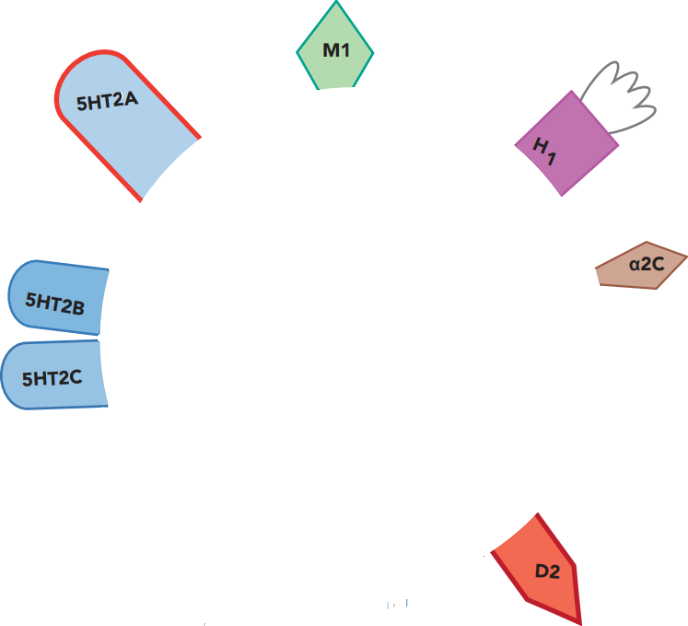 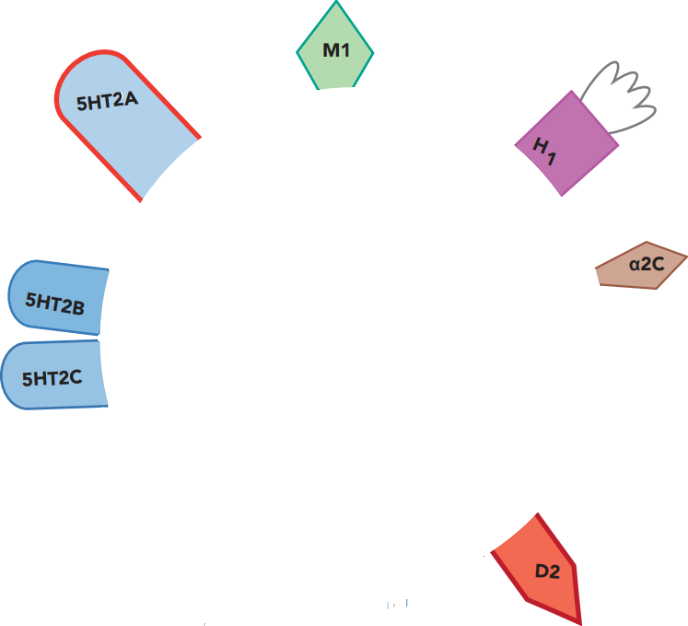 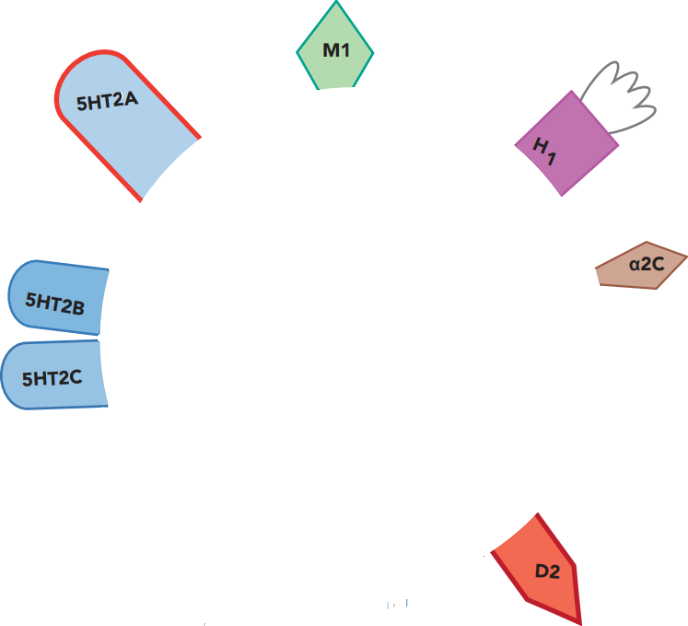 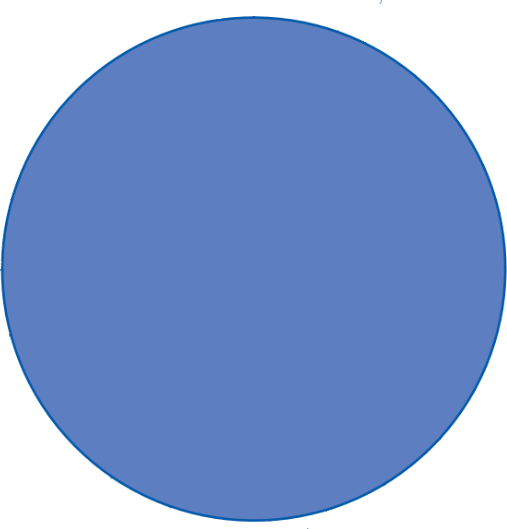 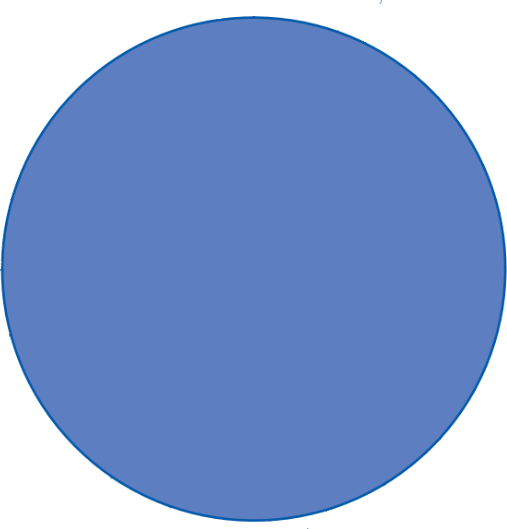 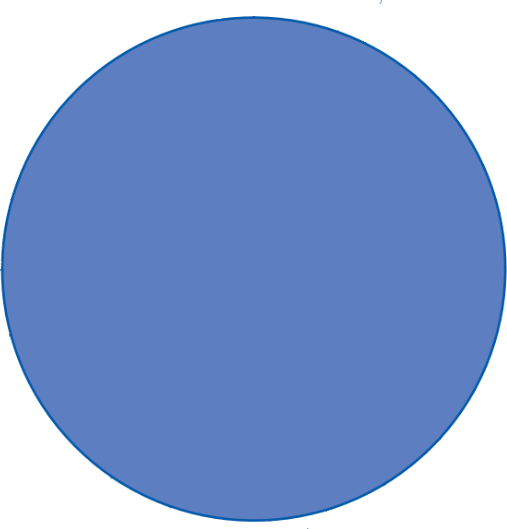 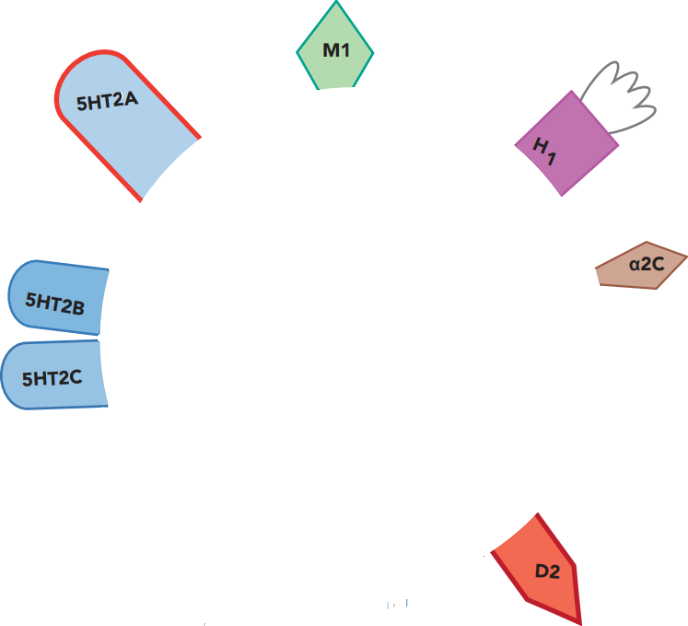 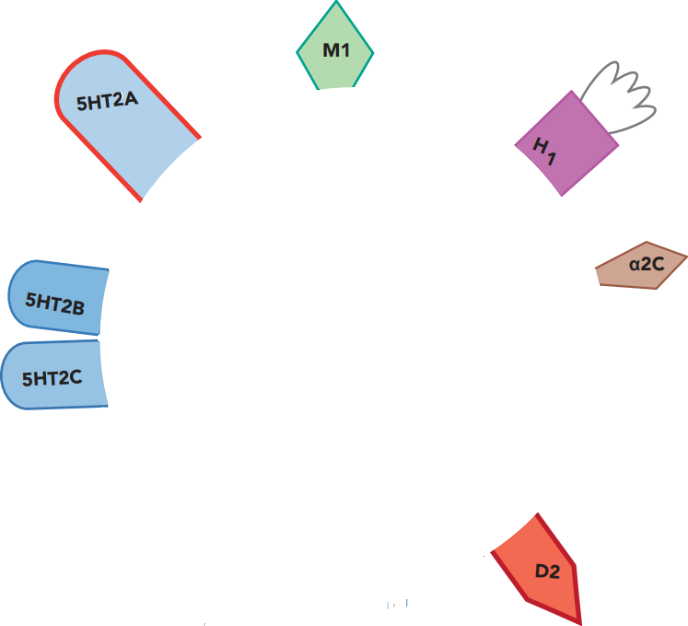 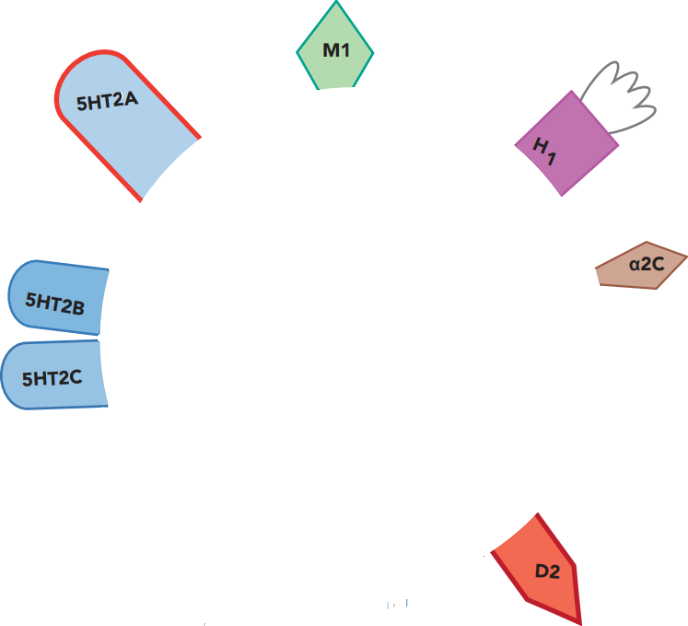 Anticholinergics can ameliorate EPS
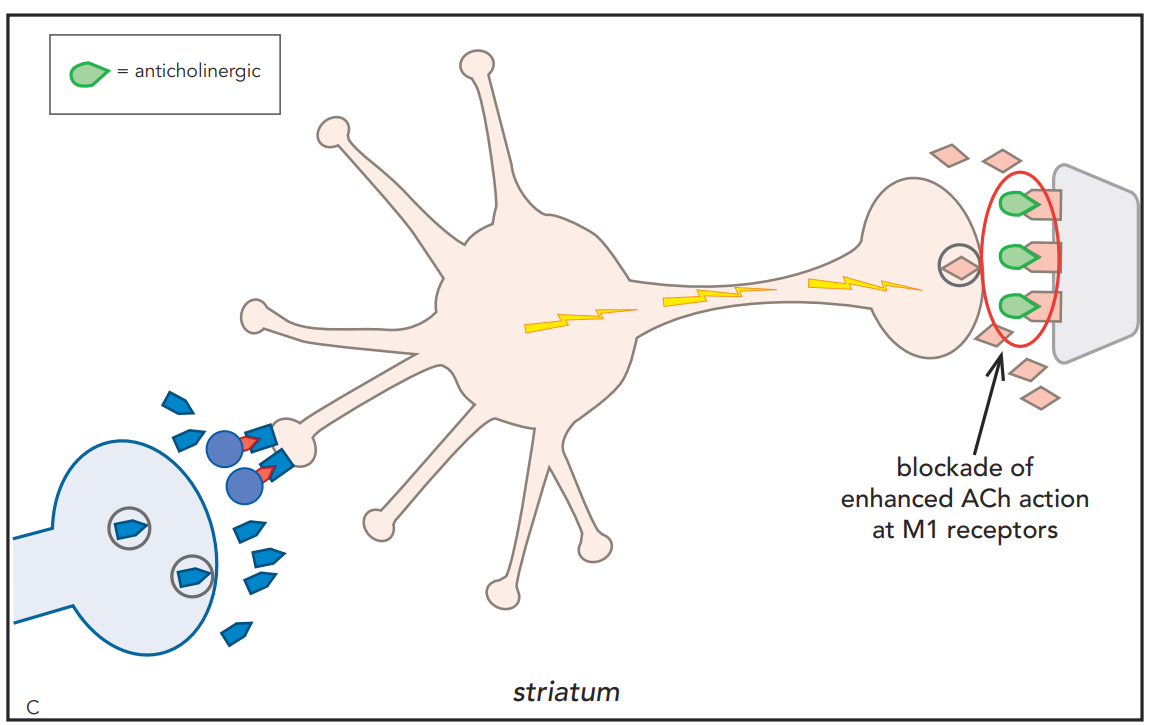 Antipsychotics with “built-in” anticholinergic effects are less likely to cause dystonia
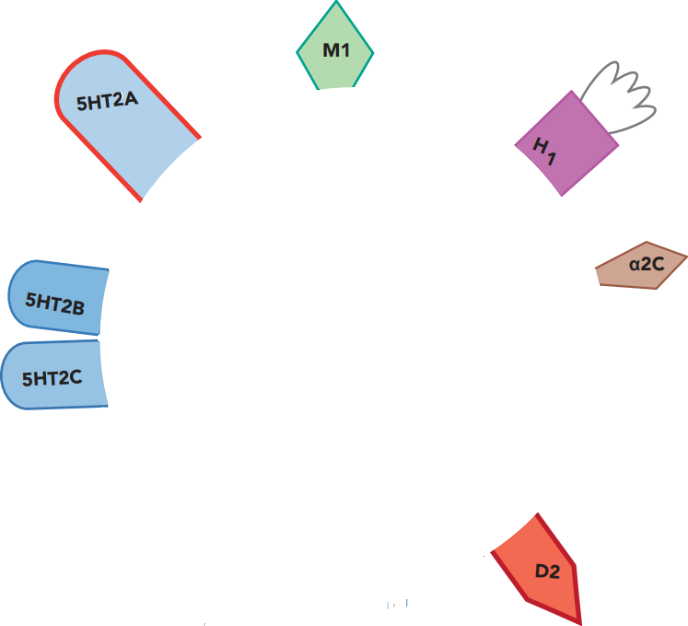 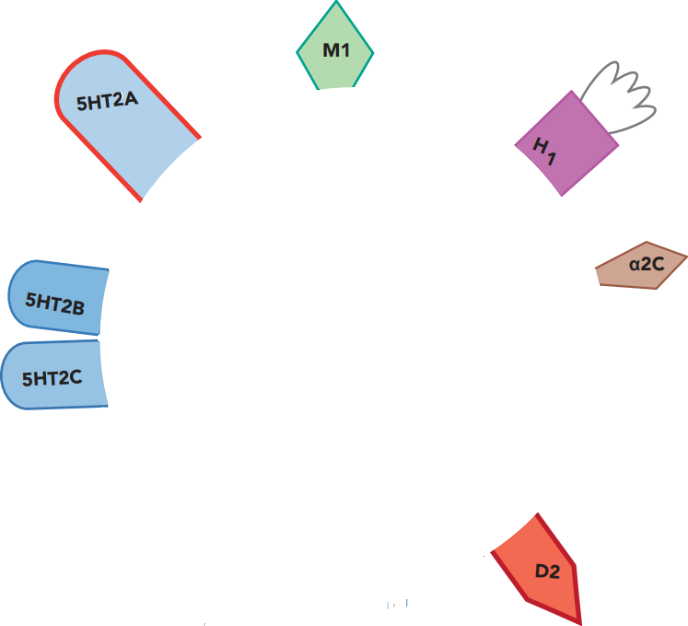 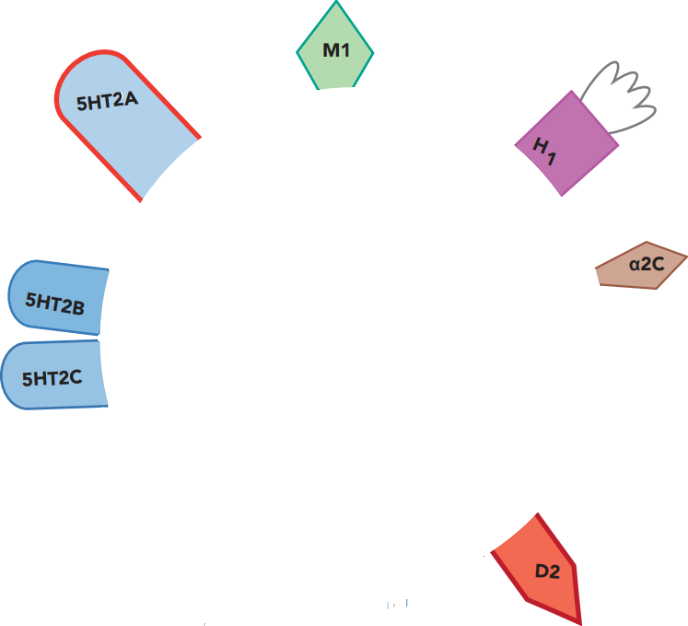 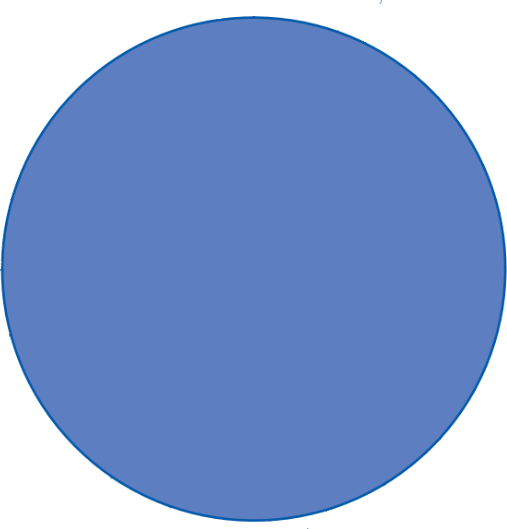 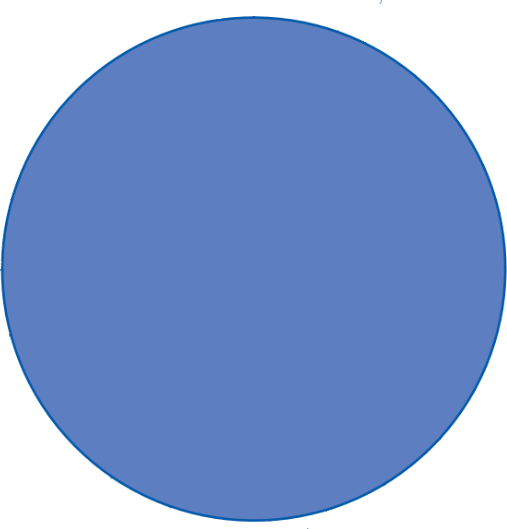 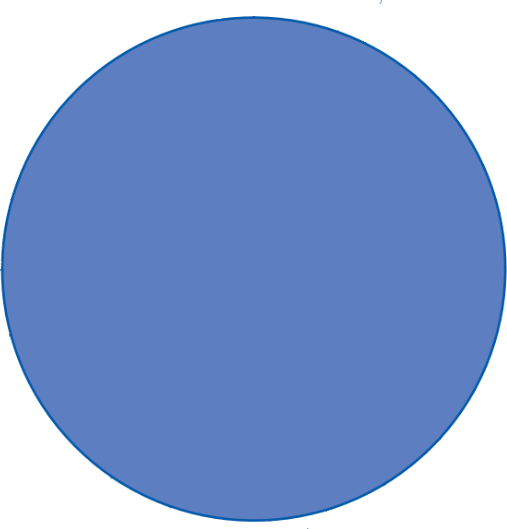 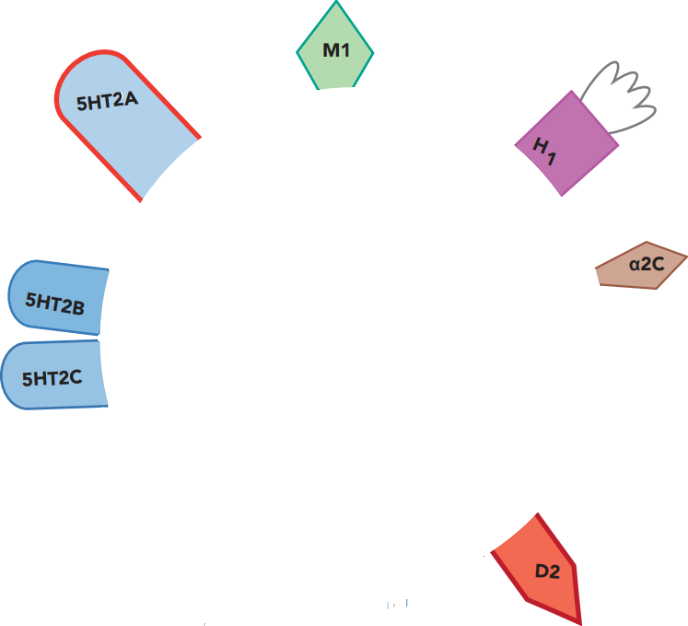 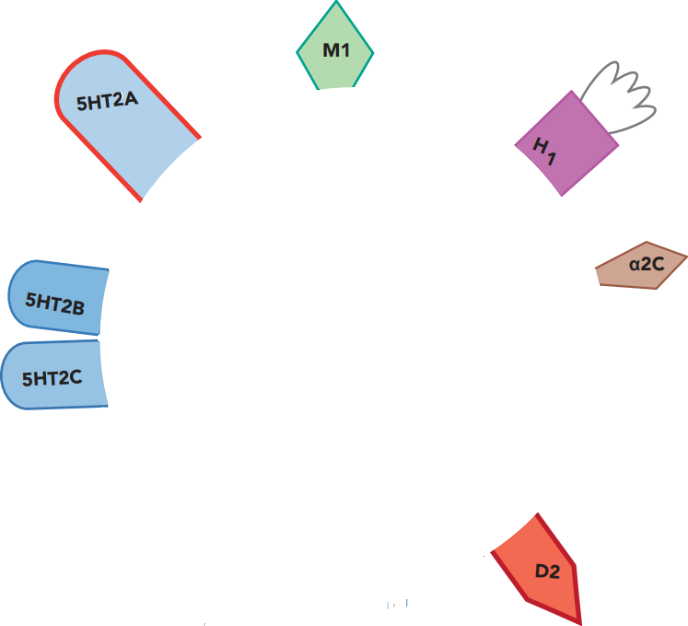 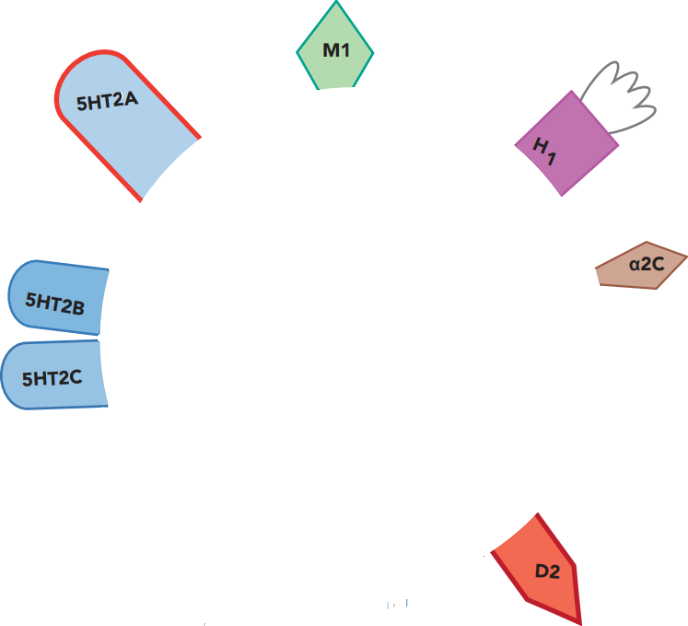 Anticholinergics can ameliorate EPS
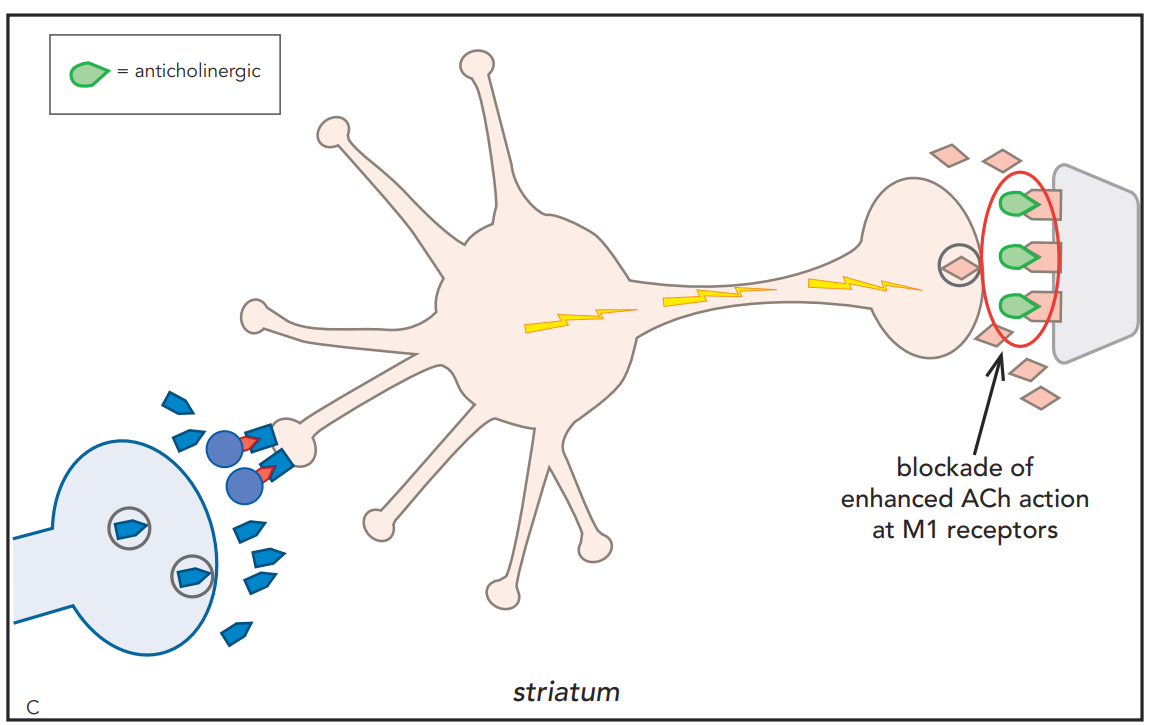 Antipsychotics with “built-in” anticholinergic effects are less likely to cause dystonia
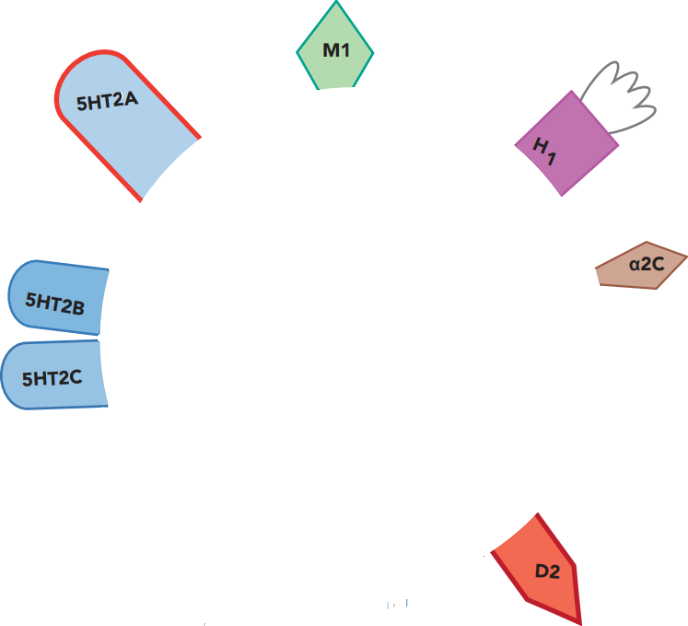 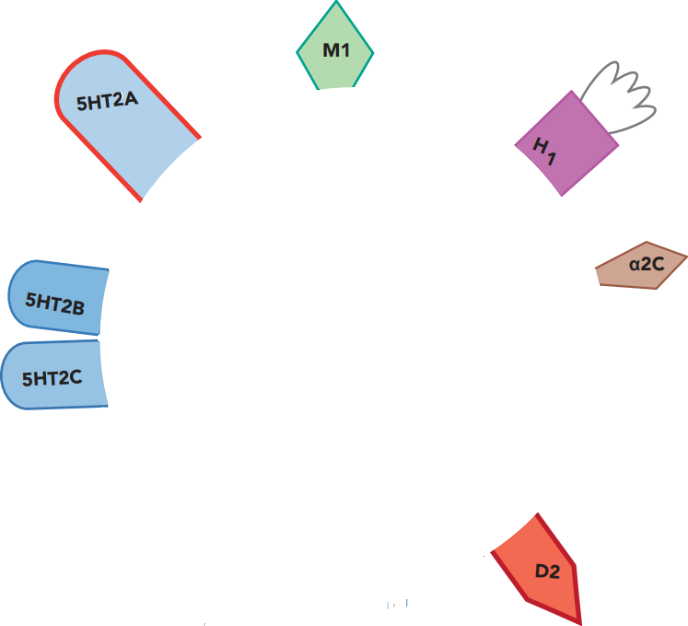 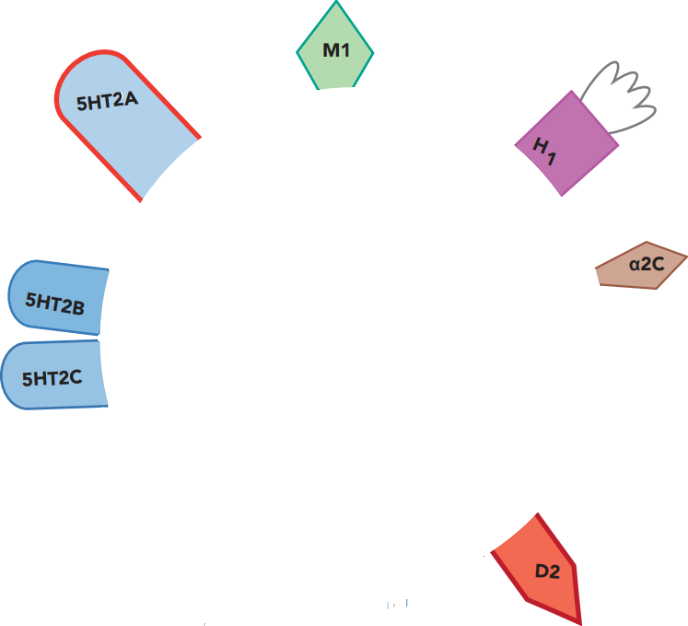 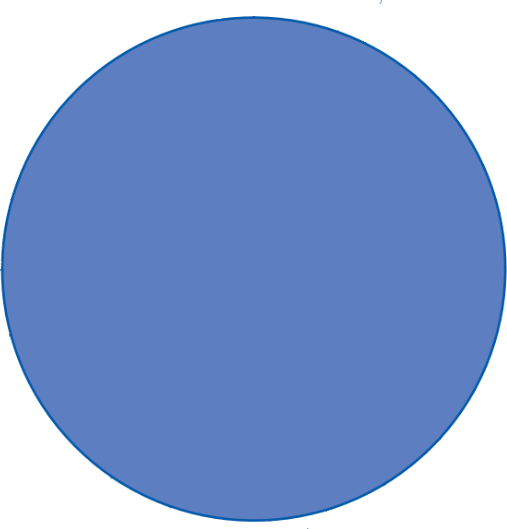 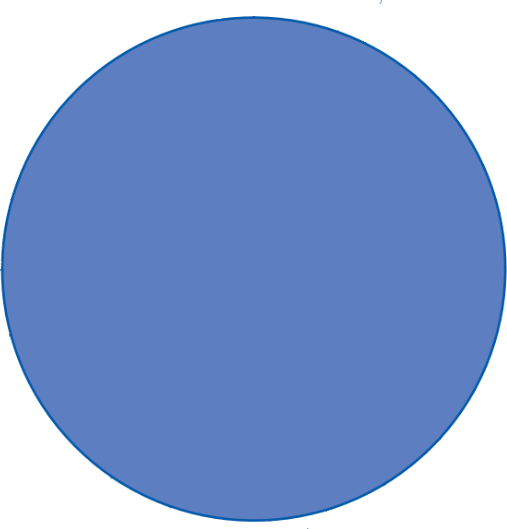 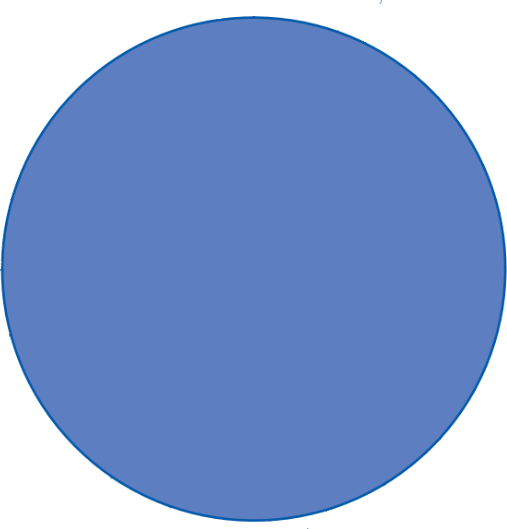 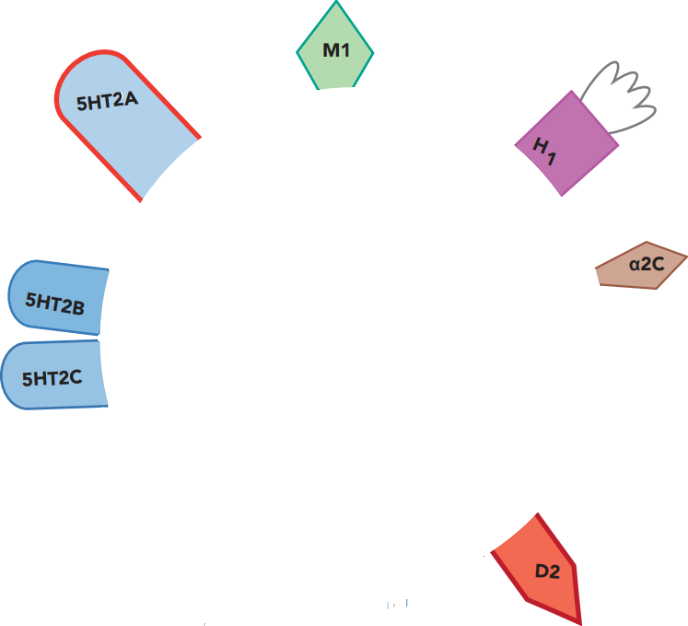 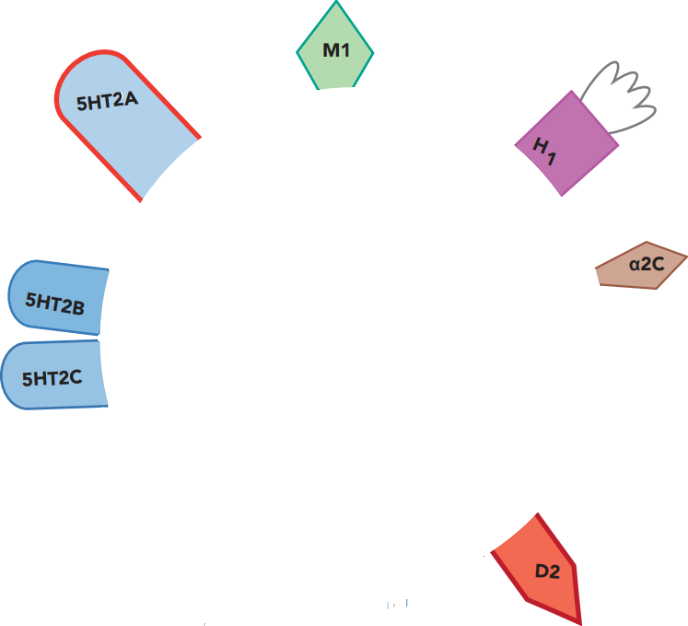 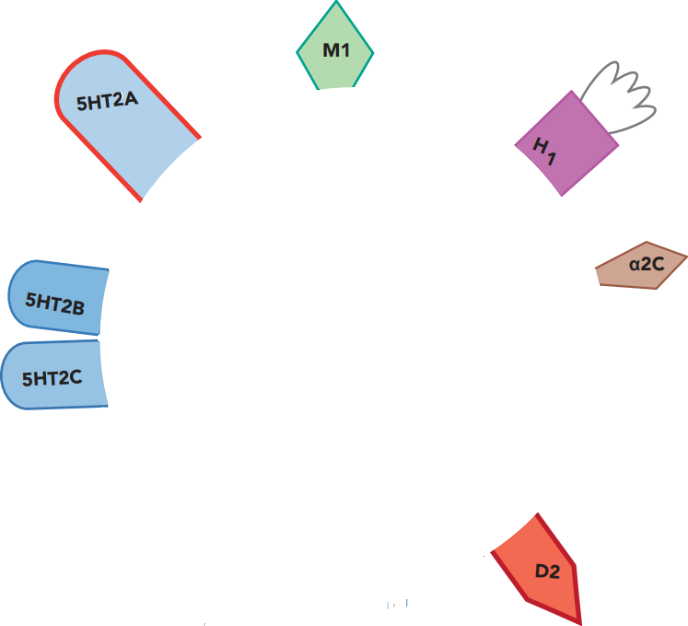 Anticholinergics can ameliorate EPS
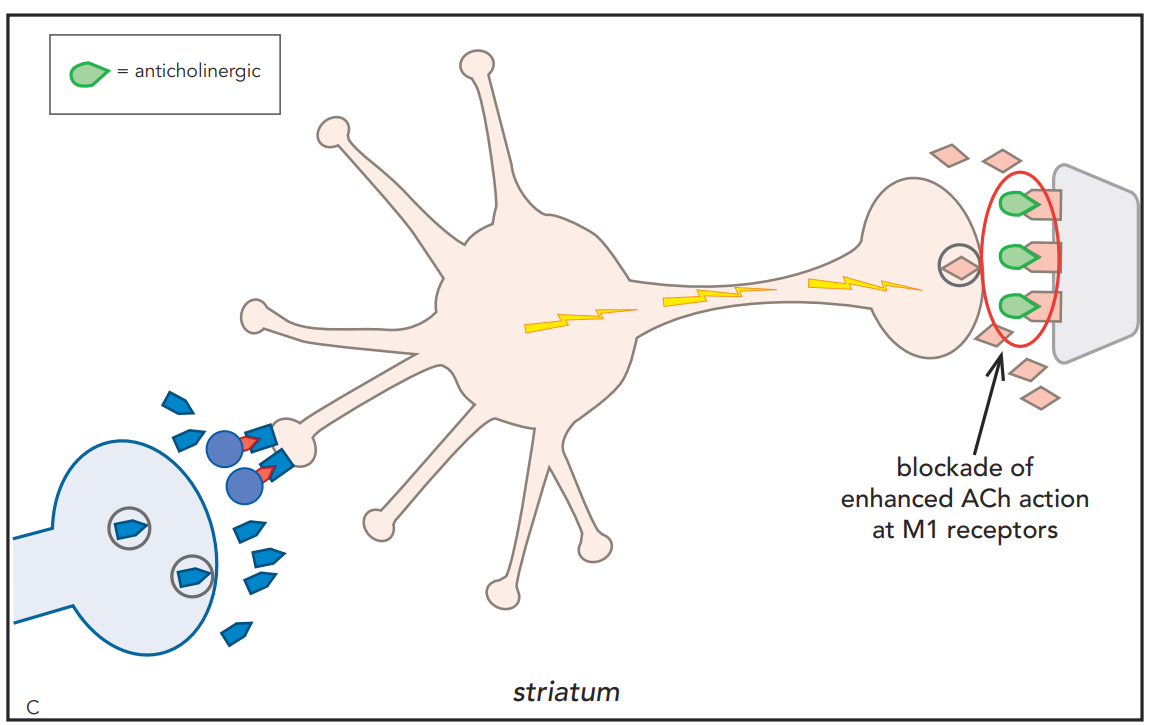 Antipsychotics with “built-in” anticholinergic effects are less likely to cause dystonia
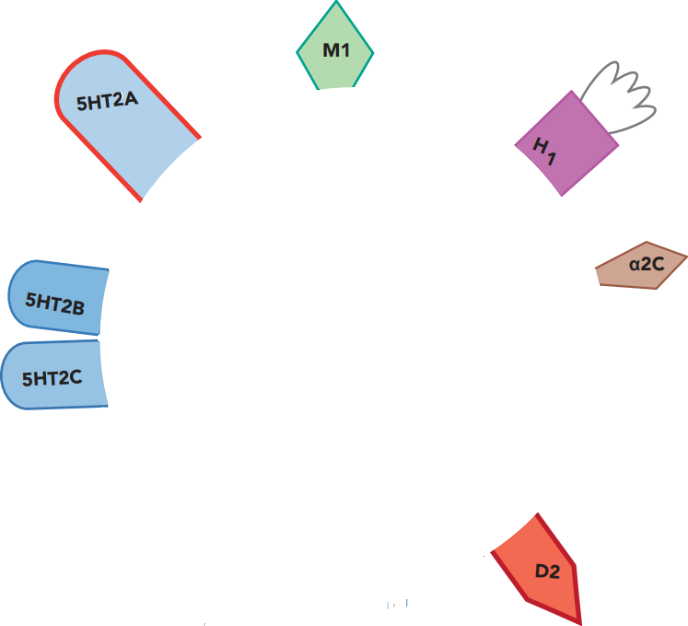 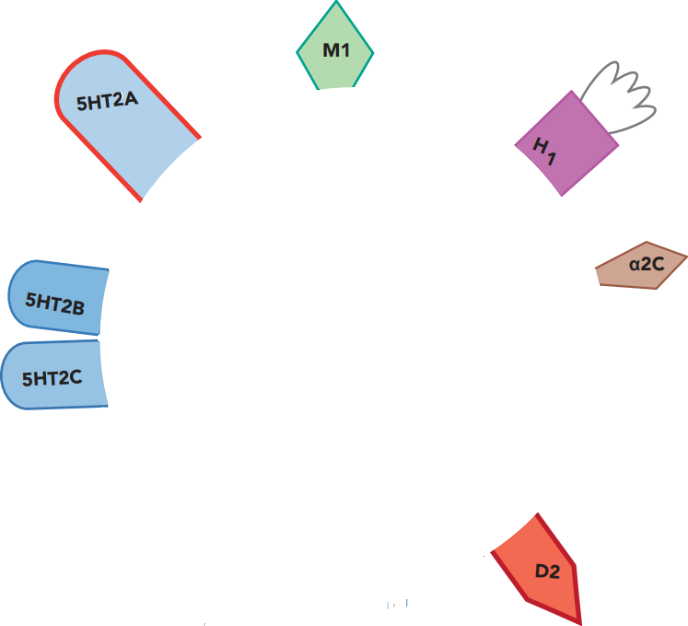 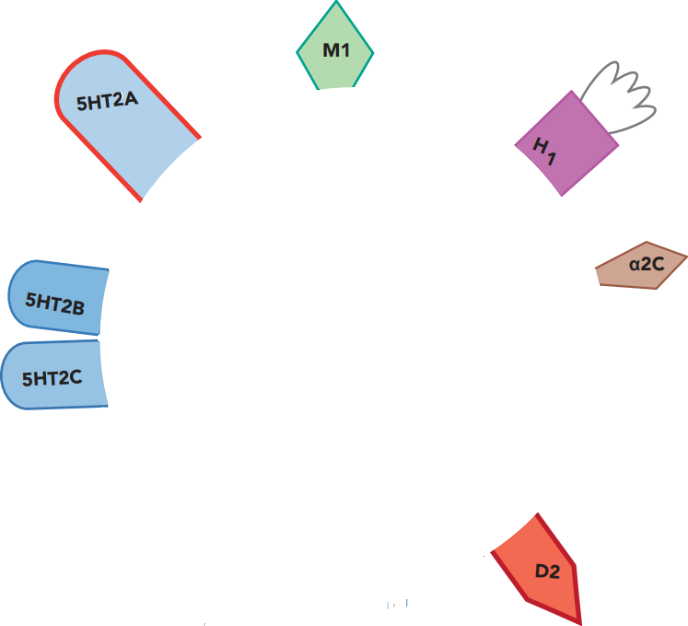 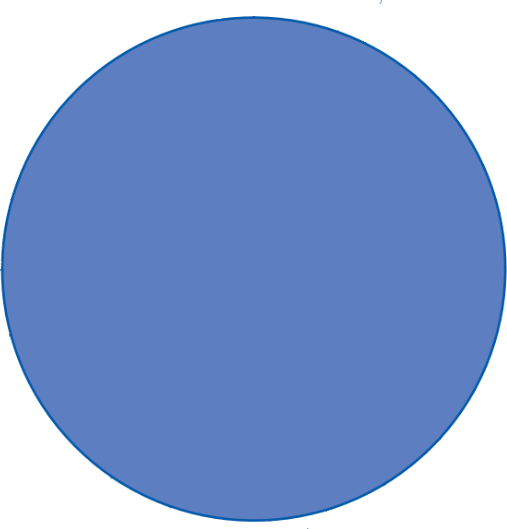 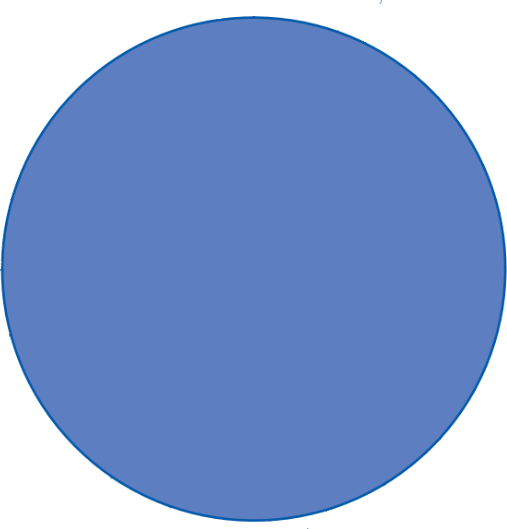 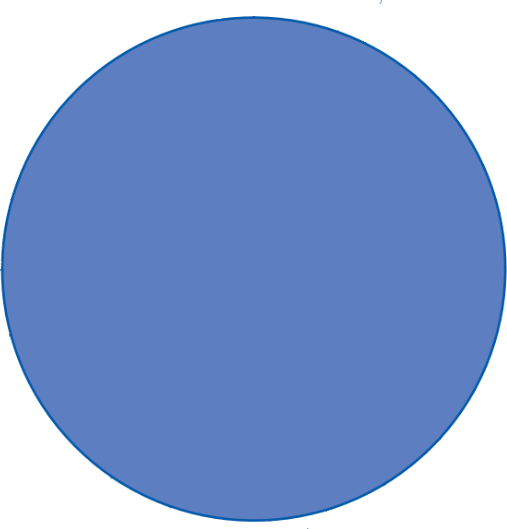 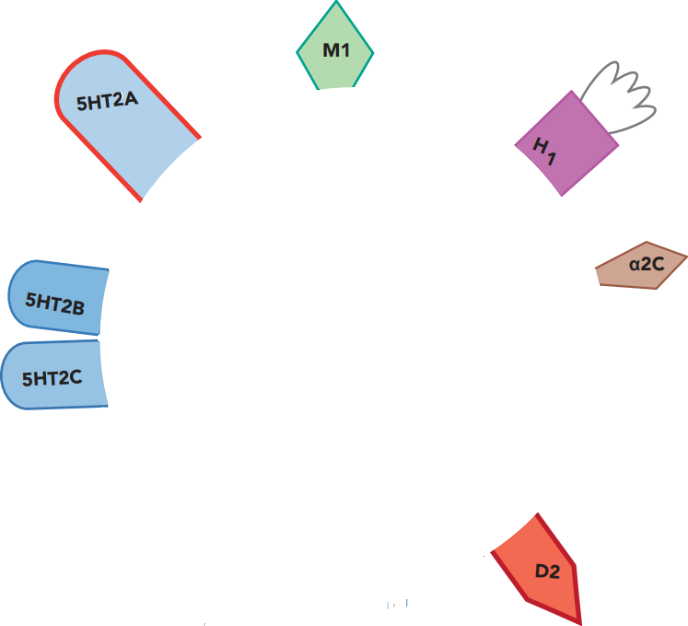 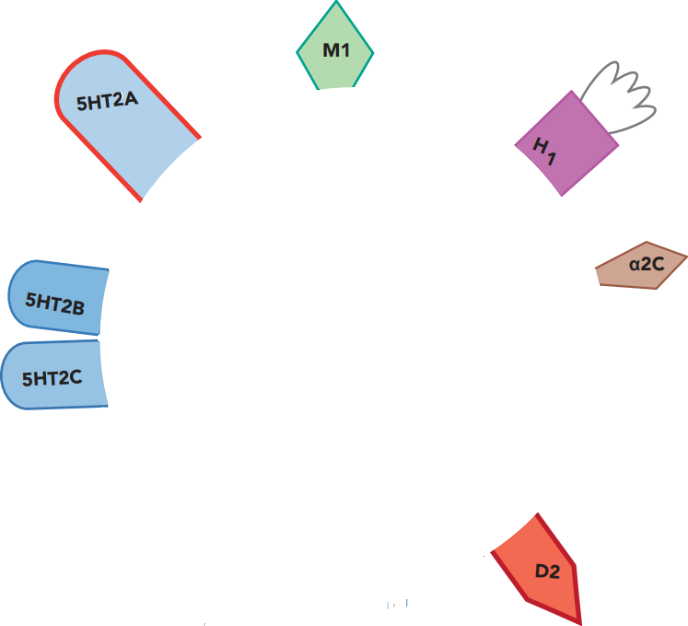 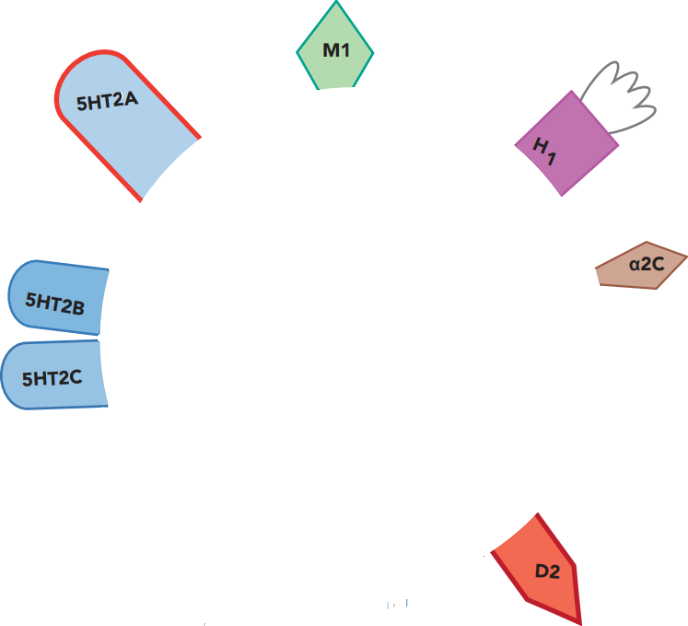 Anticholinergics can ameliorate EPS
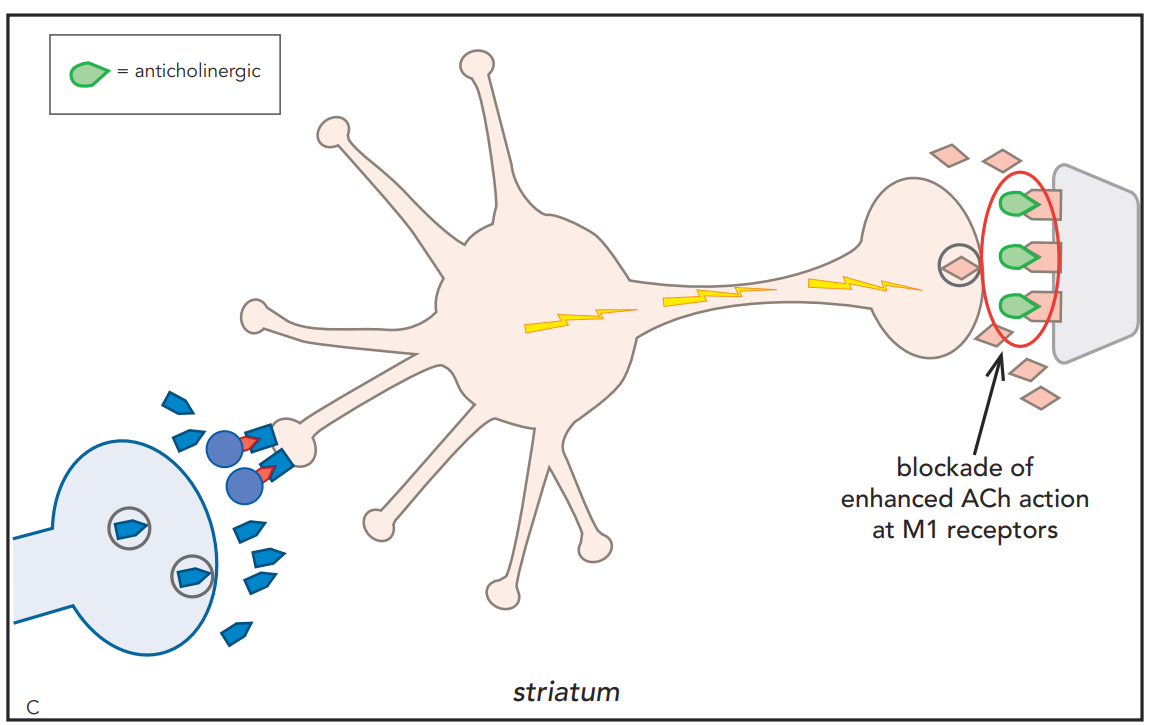 Antipsychotics with “built-in” anticholinergic effects are less likely to cause dystonia
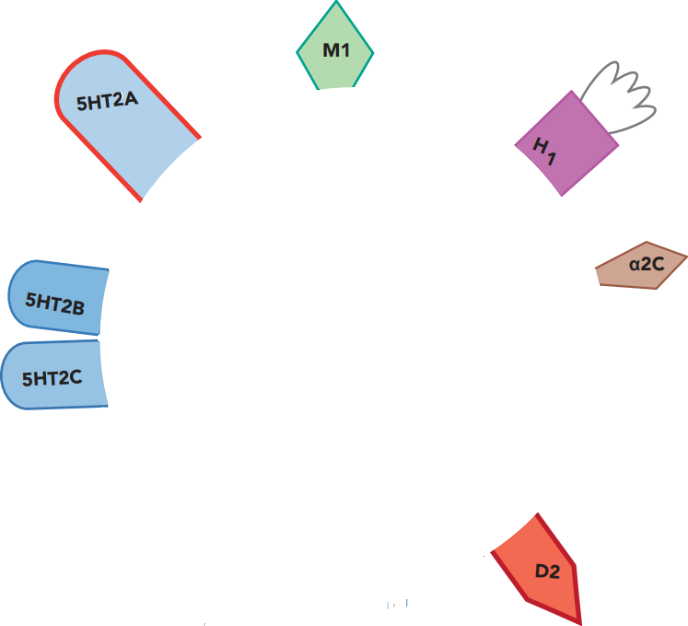 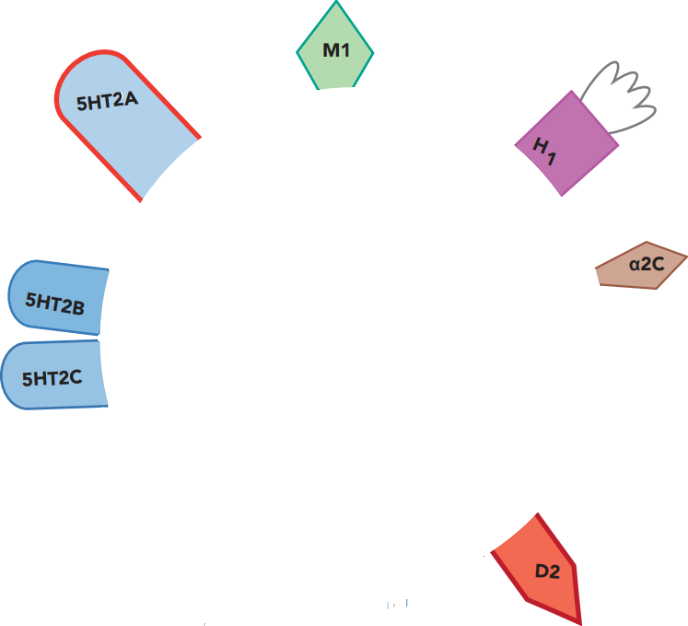 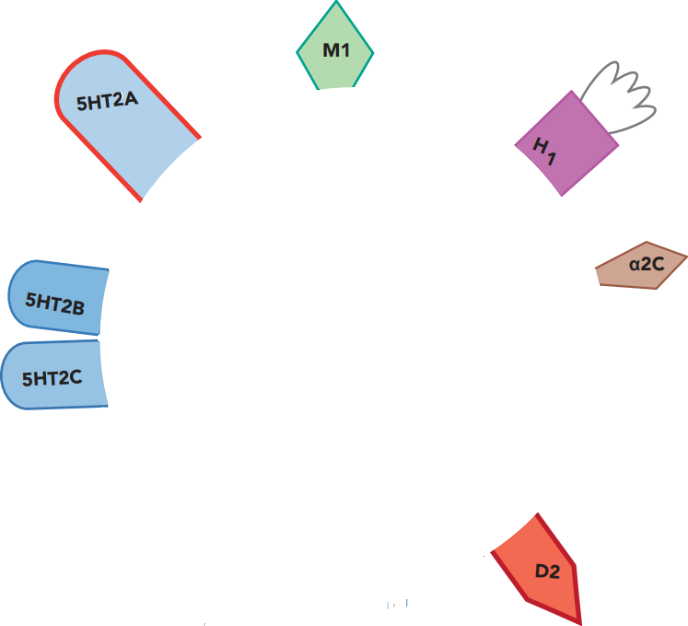 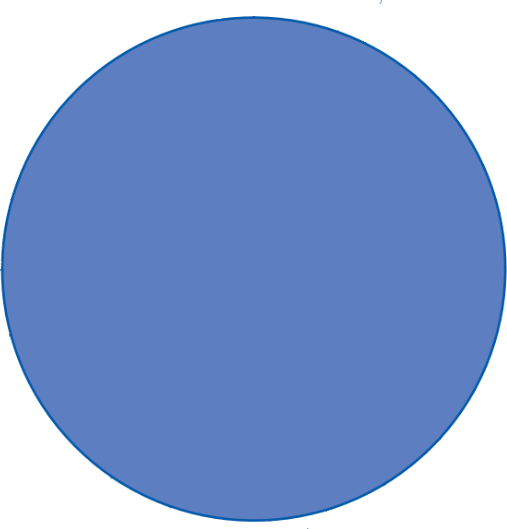 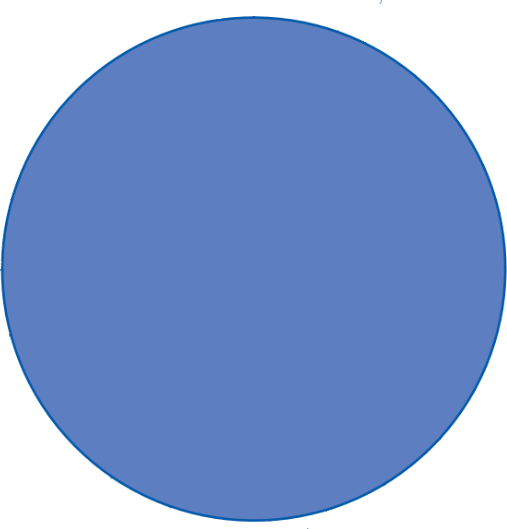 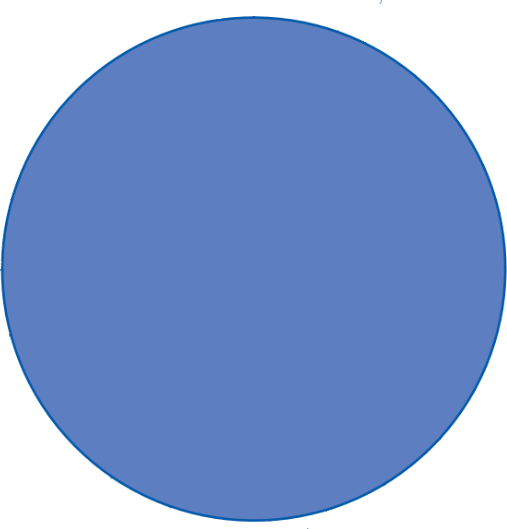 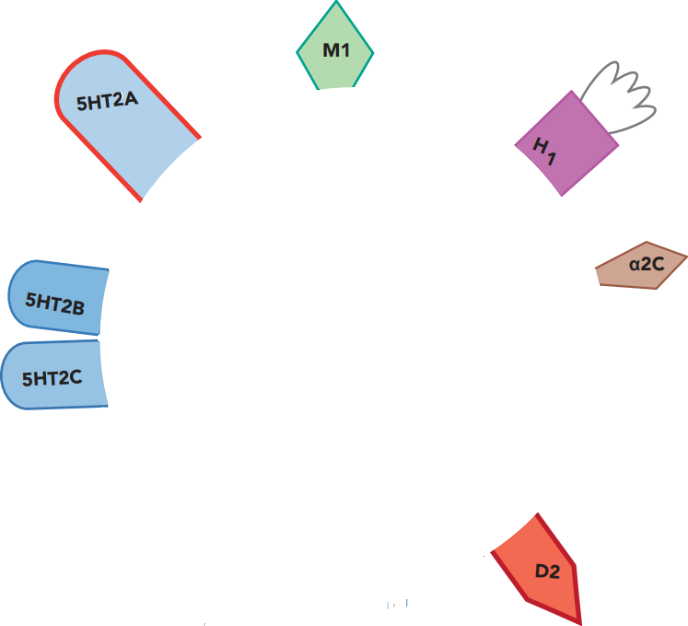 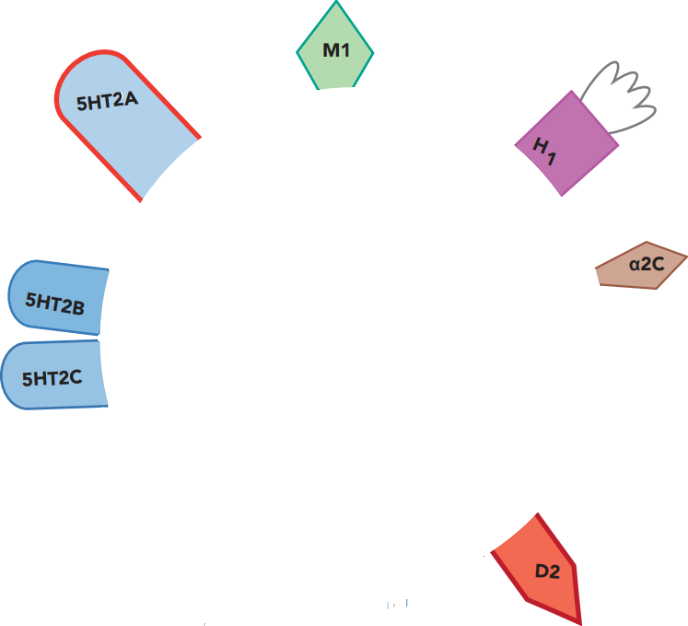 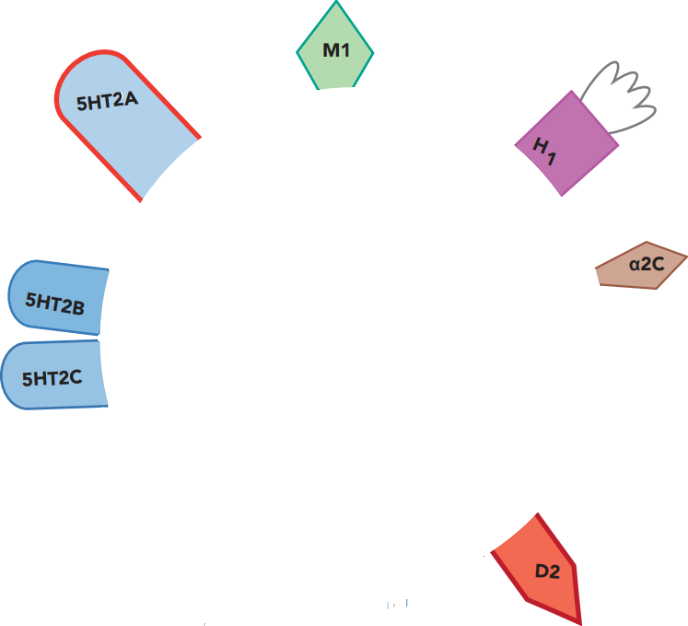 Anticholinergics can ameliorate EPS
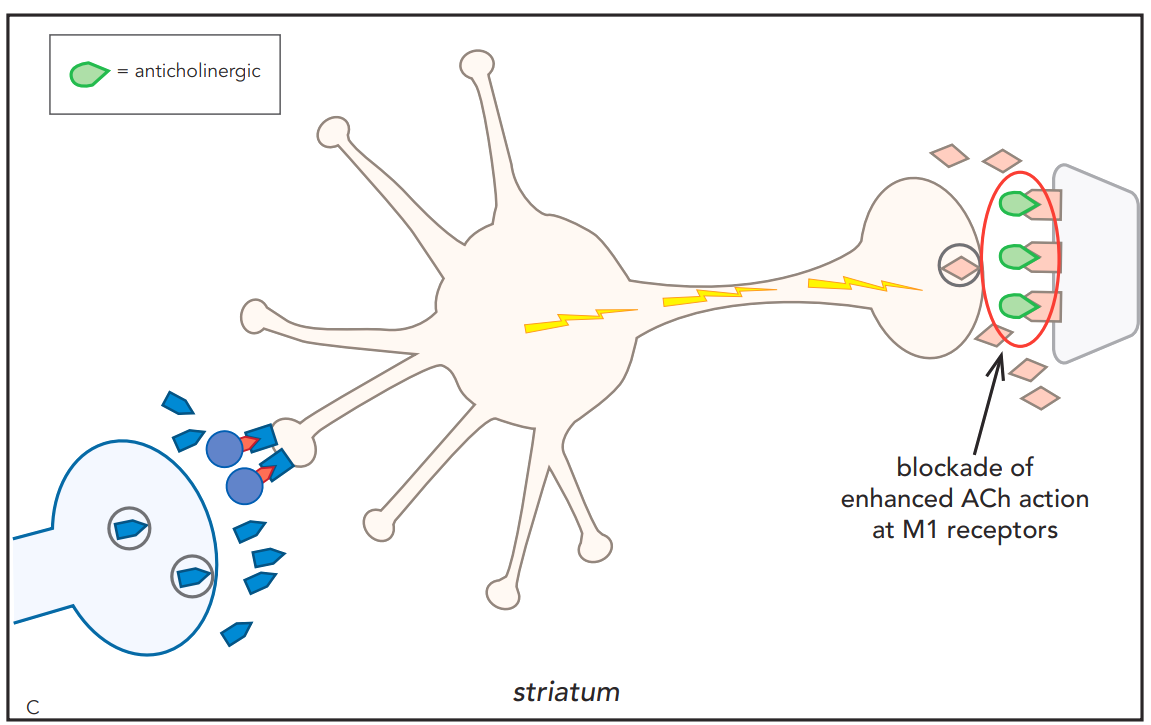 Antipsychotics with “built-in” anticholinergic effects are less likely to cause dystonia
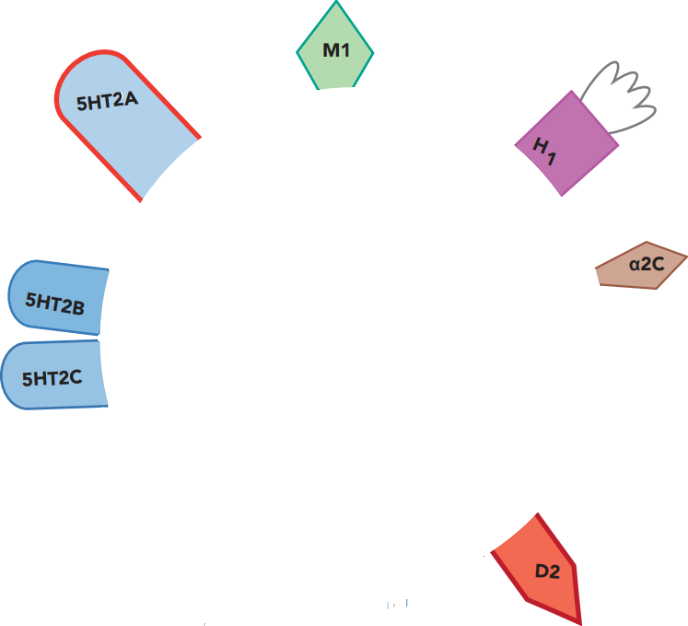 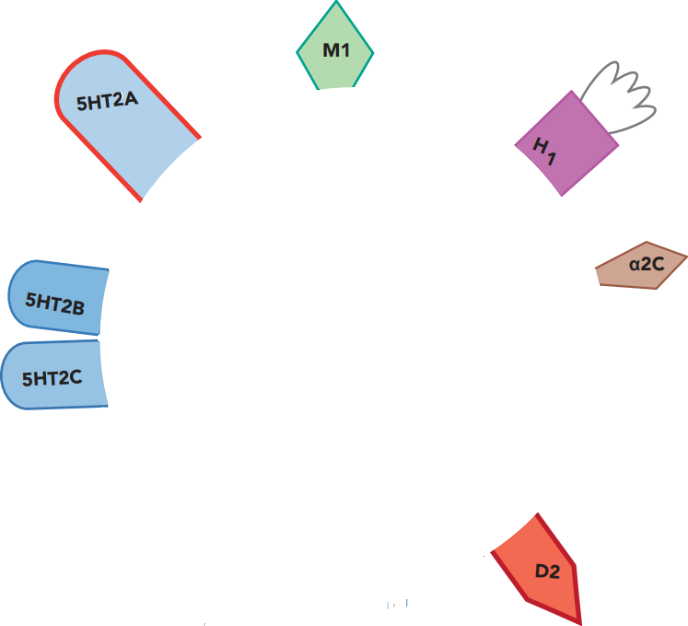 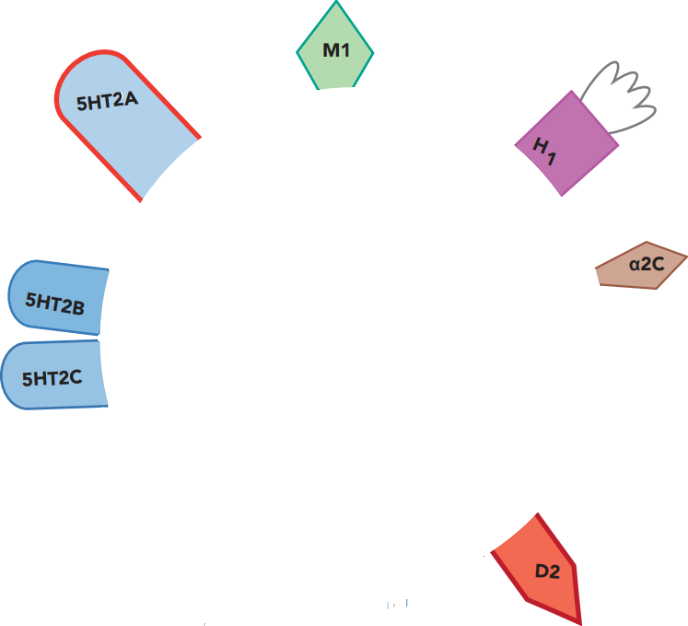 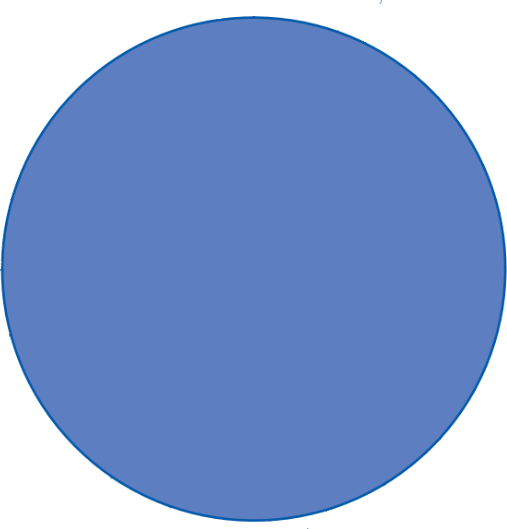 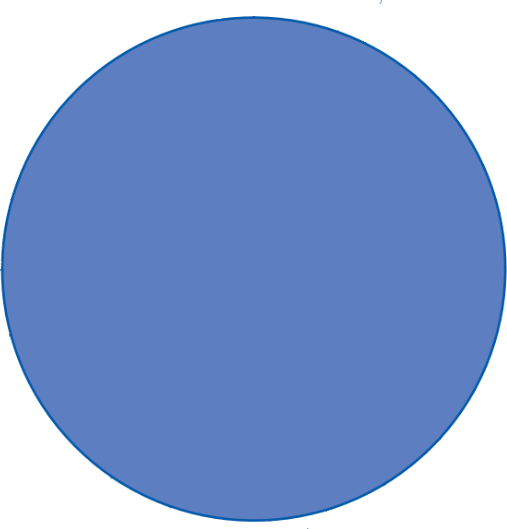 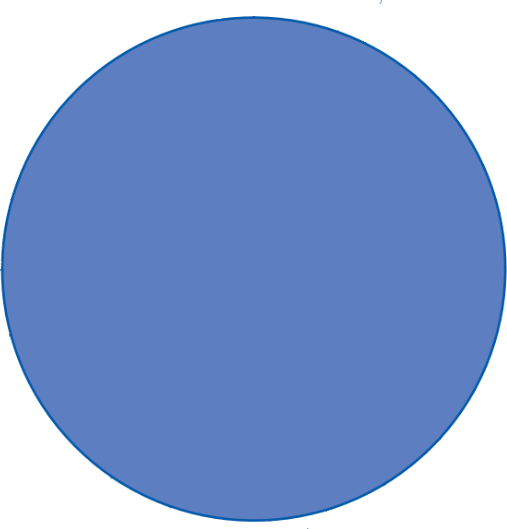 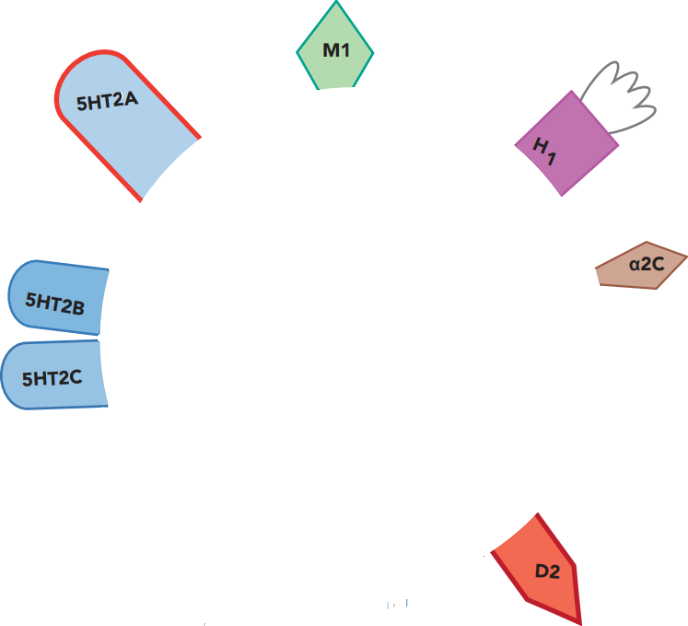 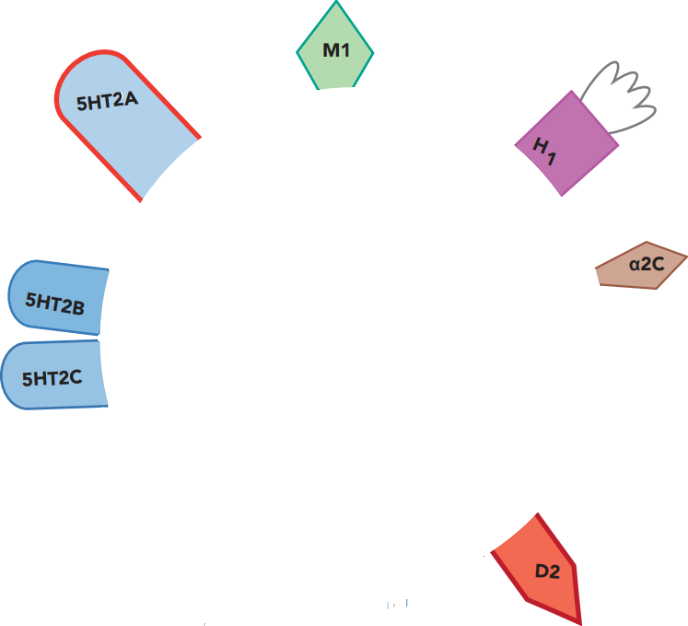 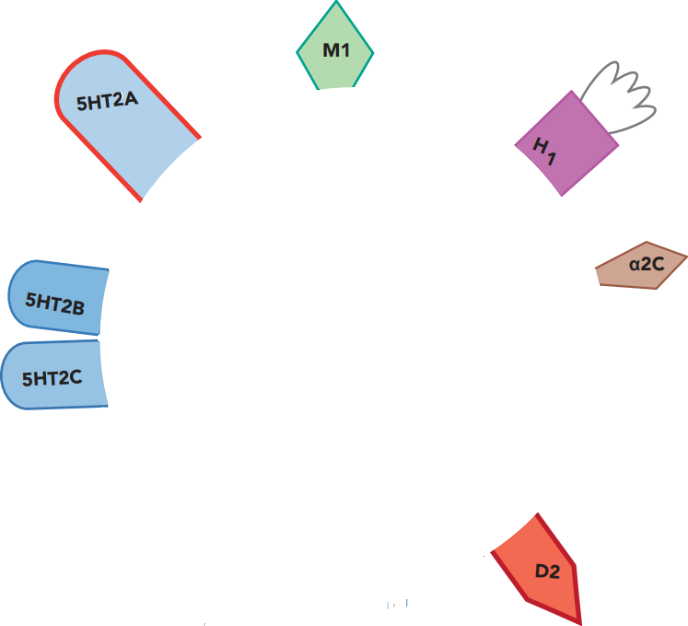 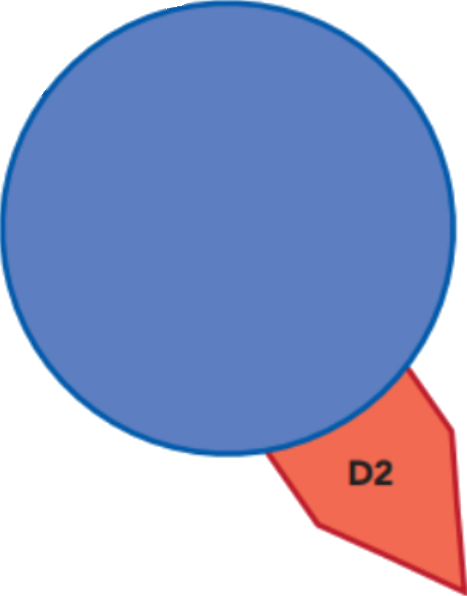 D2 antagonist
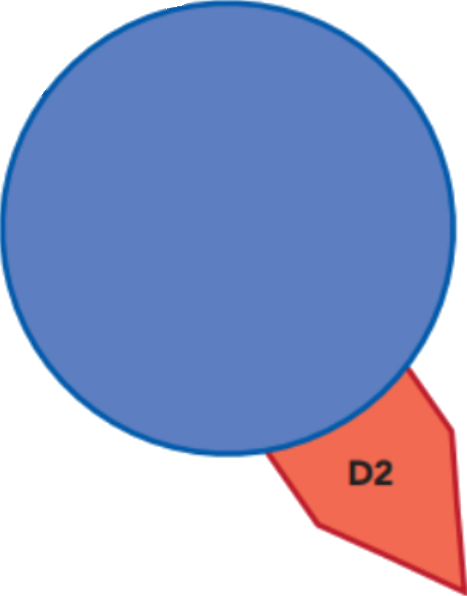 D2 antagonist
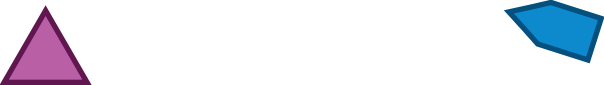 D2
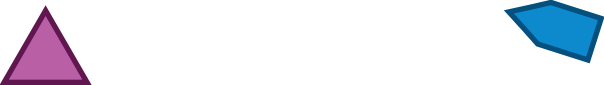 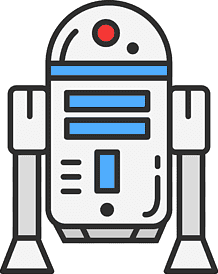 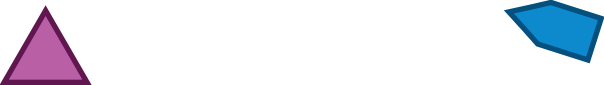 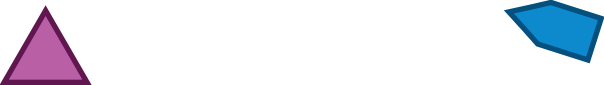 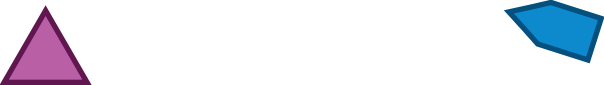 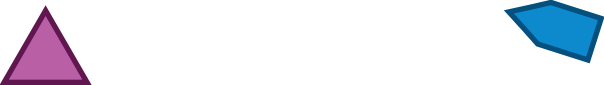 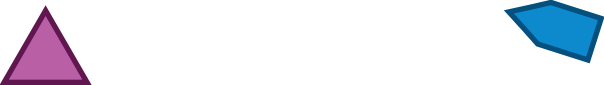 dopamine
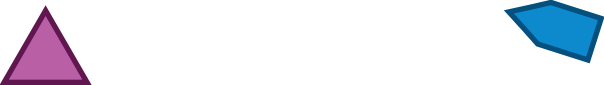 Dopamine Neural Pathways
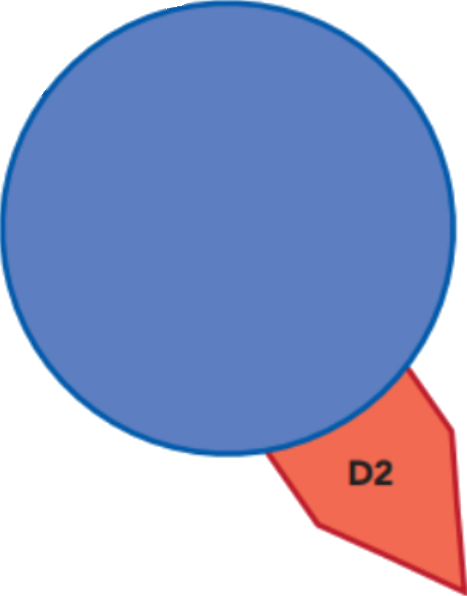 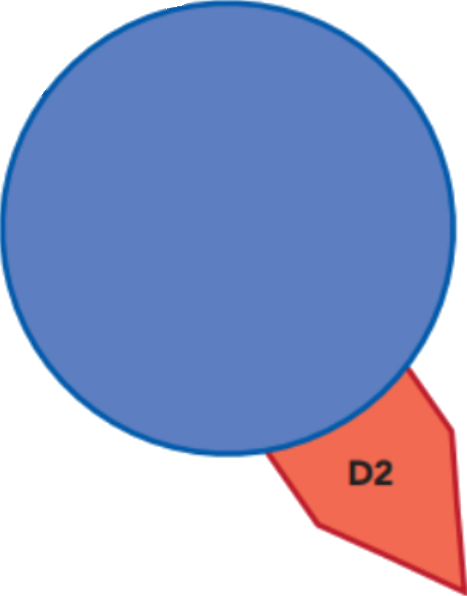 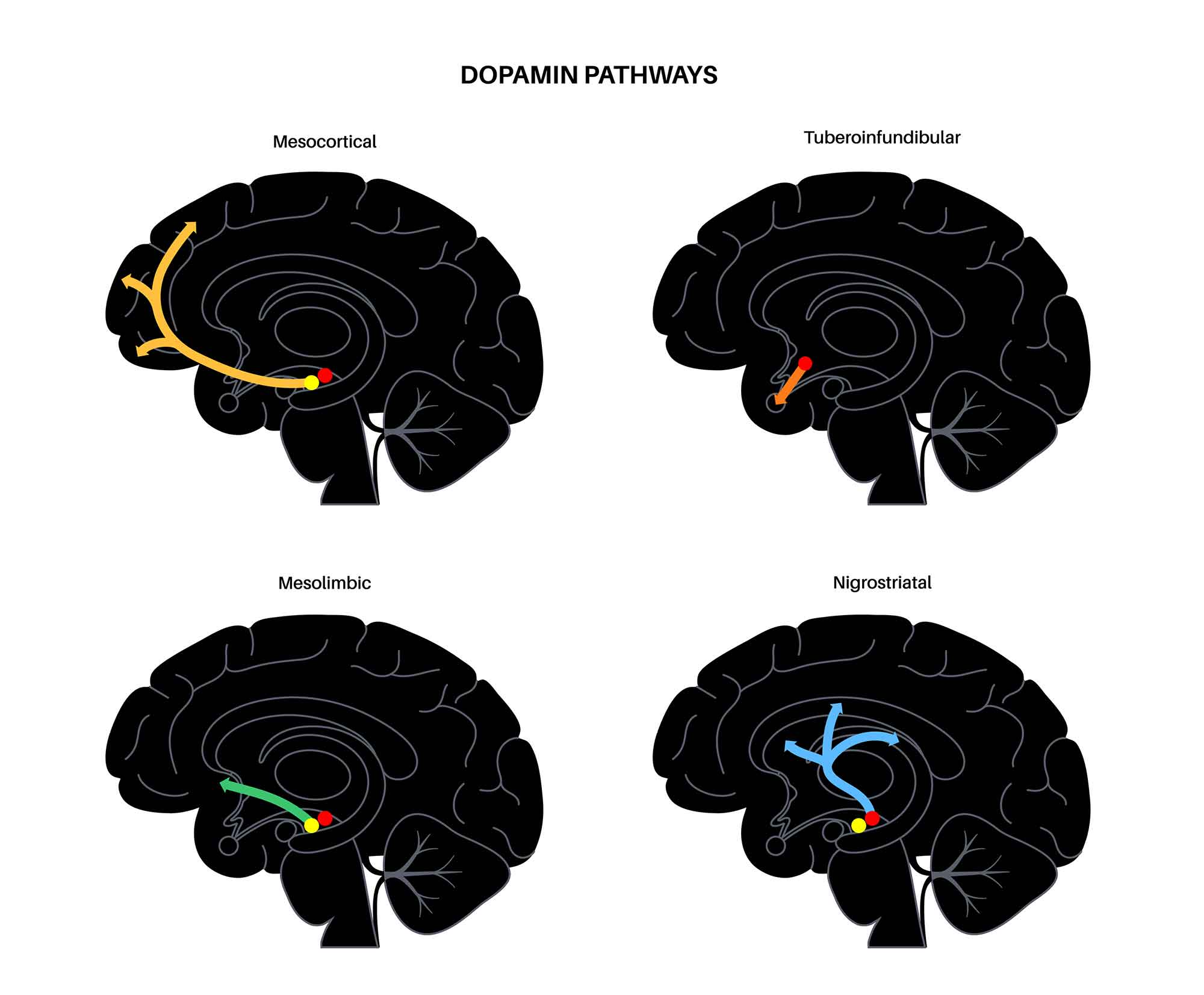 D2 antagonist
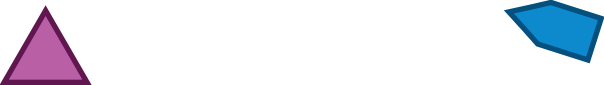 D2
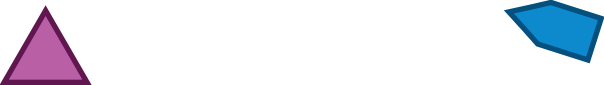 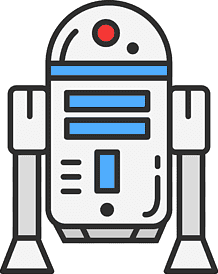 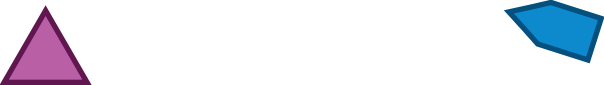 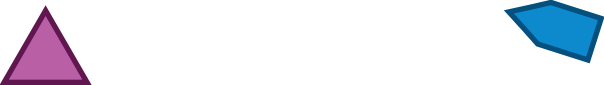 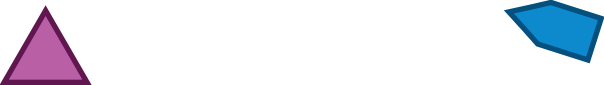 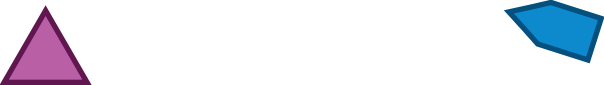 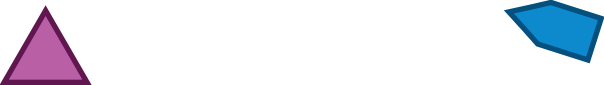 dopamine
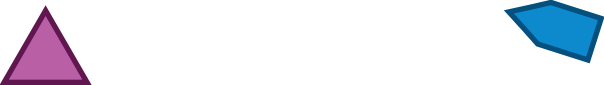 Dopamine Neural Pathways
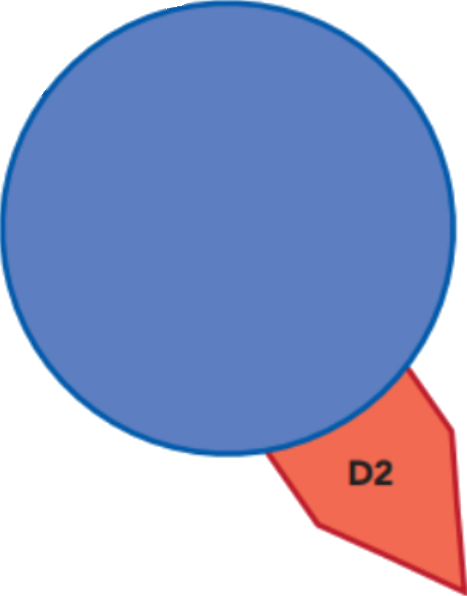 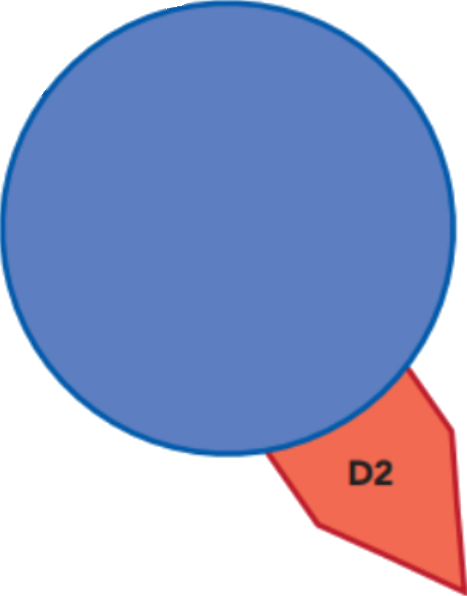 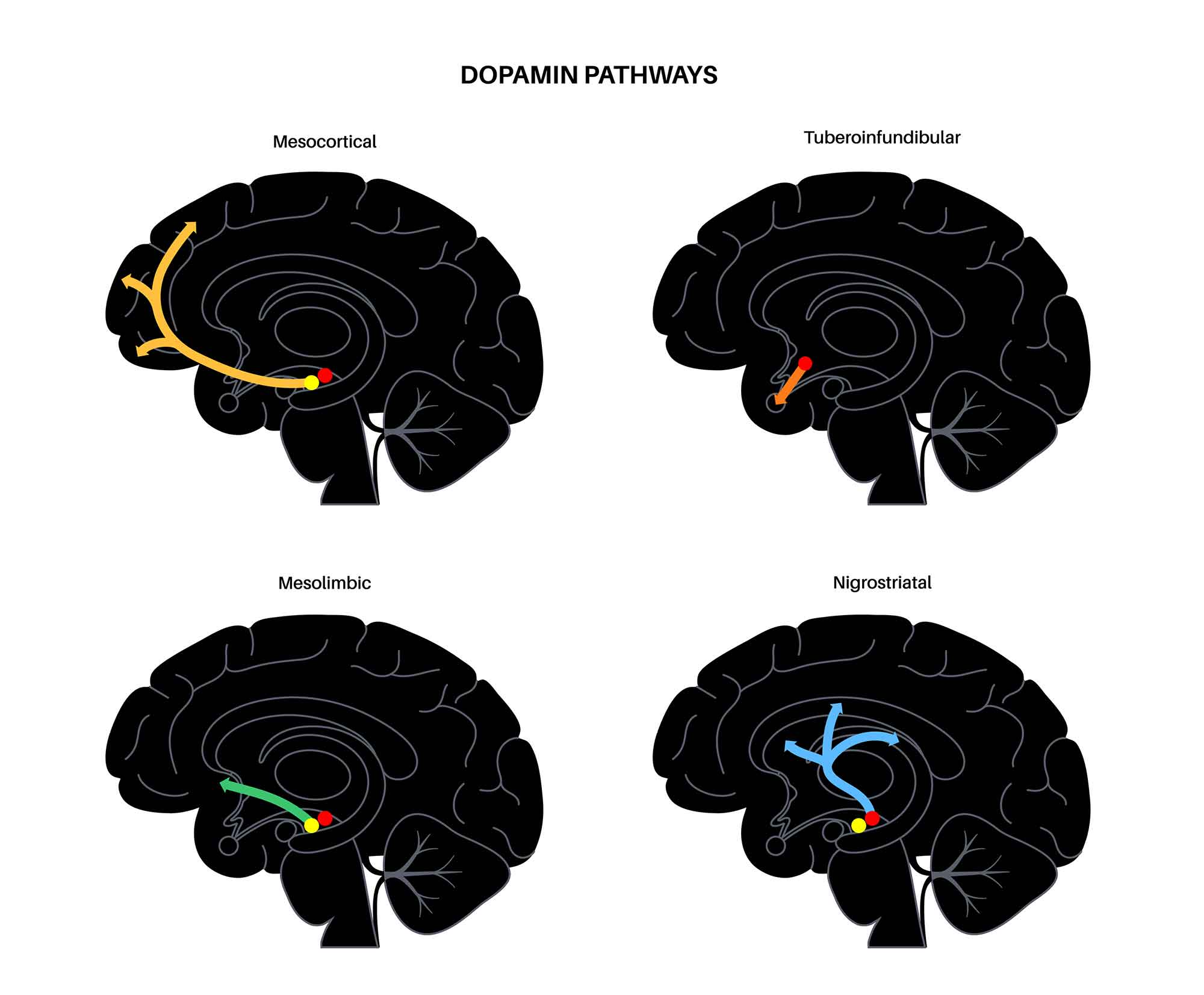 D2 antagonist
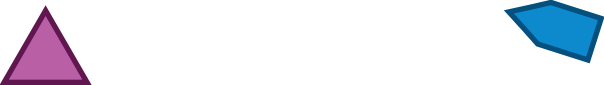 D2
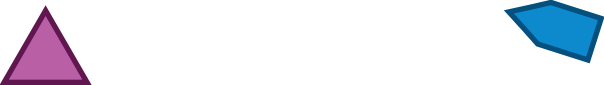 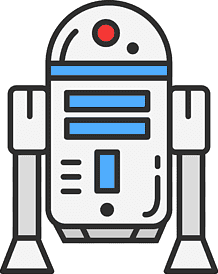 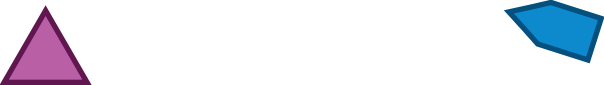 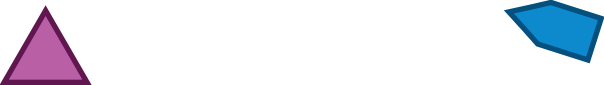 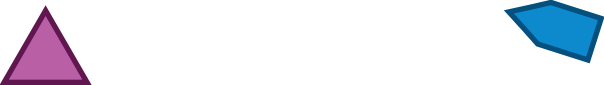 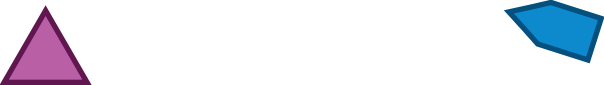 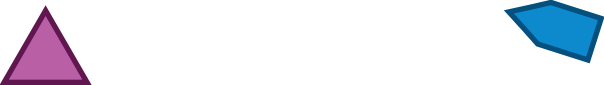 dopamine
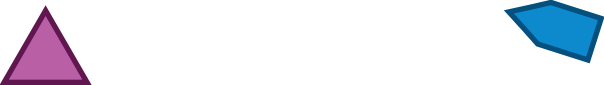 Dopamine Neural Pathways
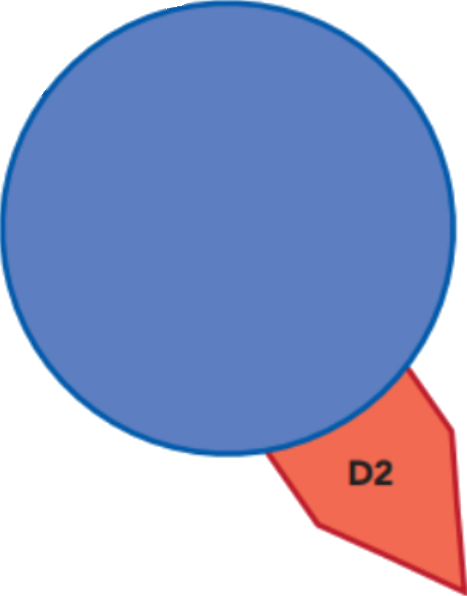 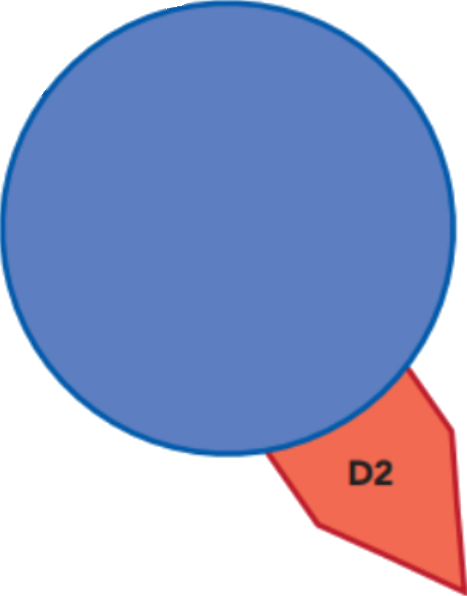 D2 antagonist
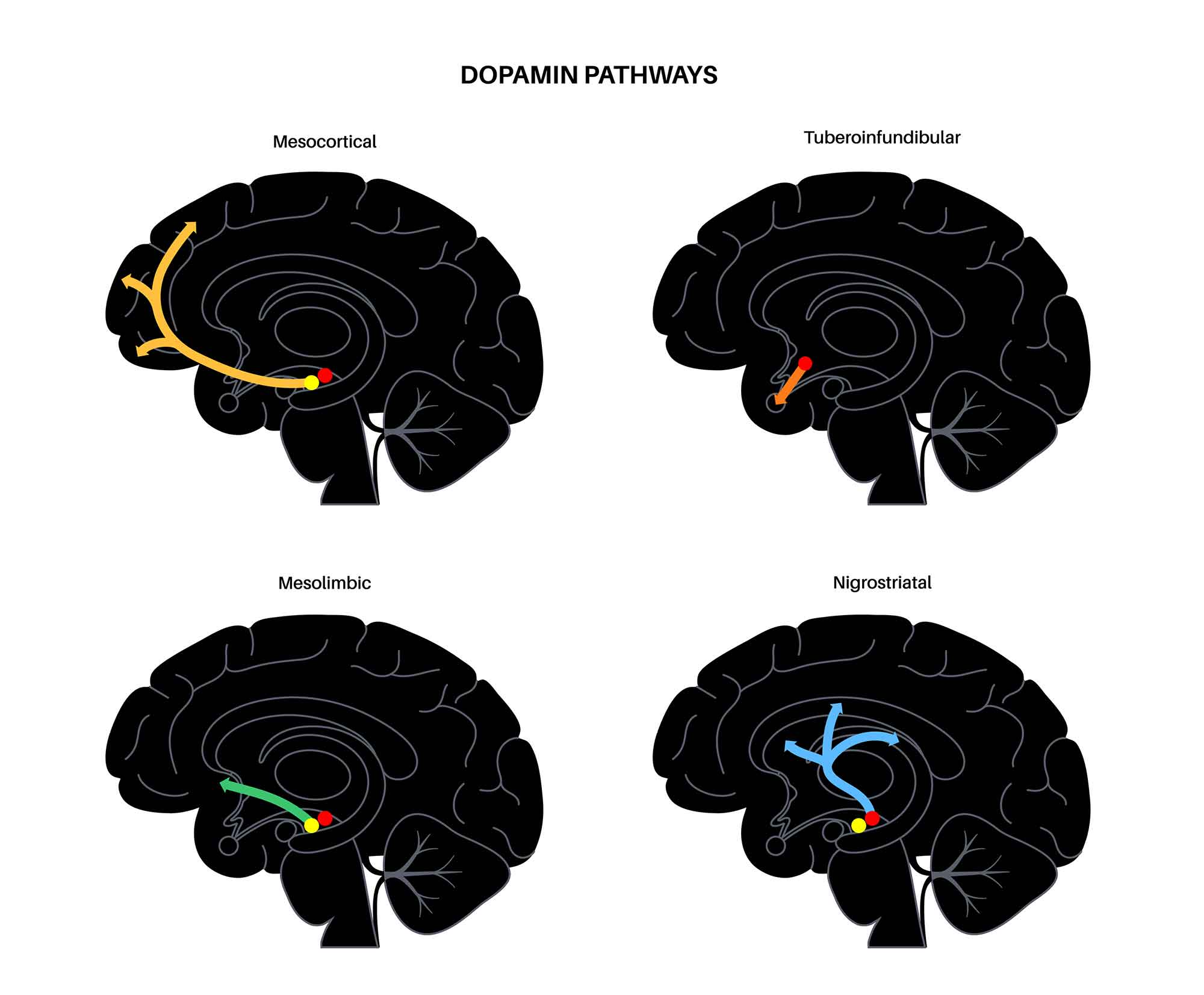 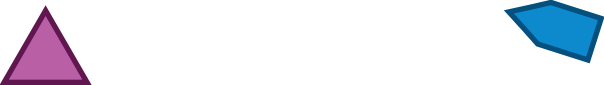 D2
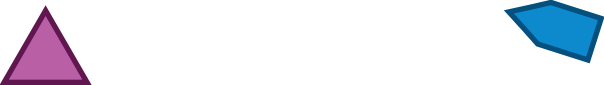 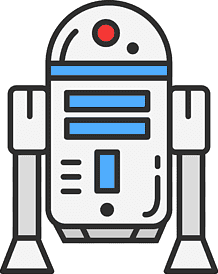 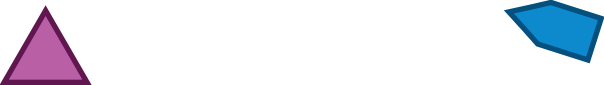 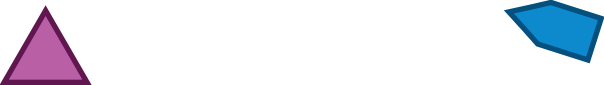 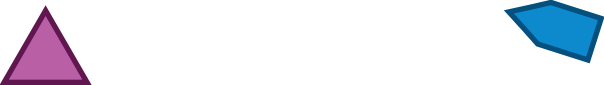 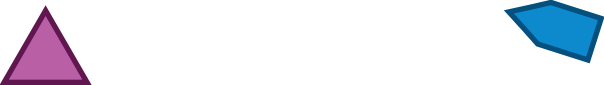 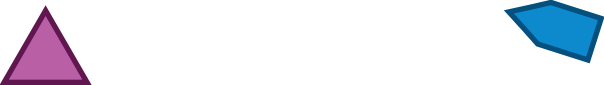 dopamine
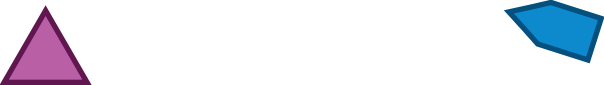 Dopamine Neural Pathways
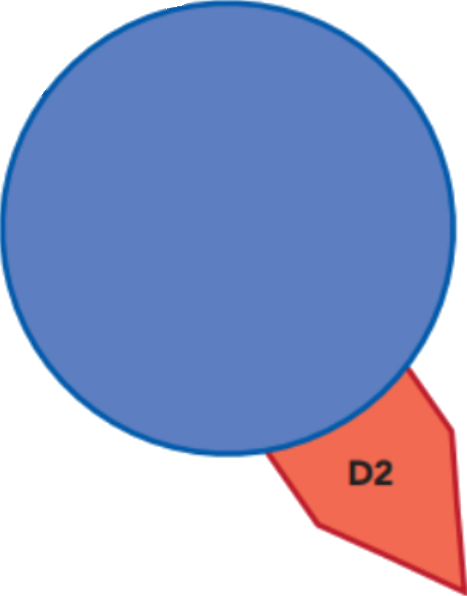 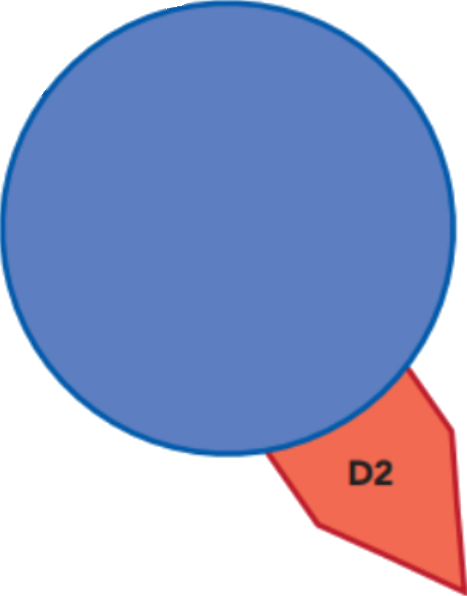 D2 antagonist
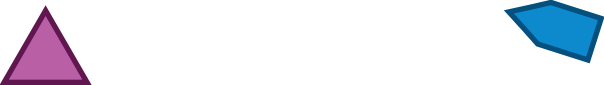 D2
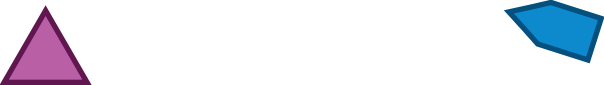 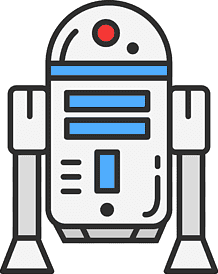 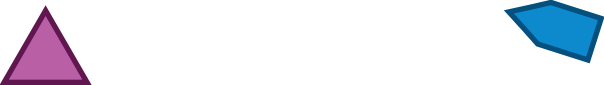 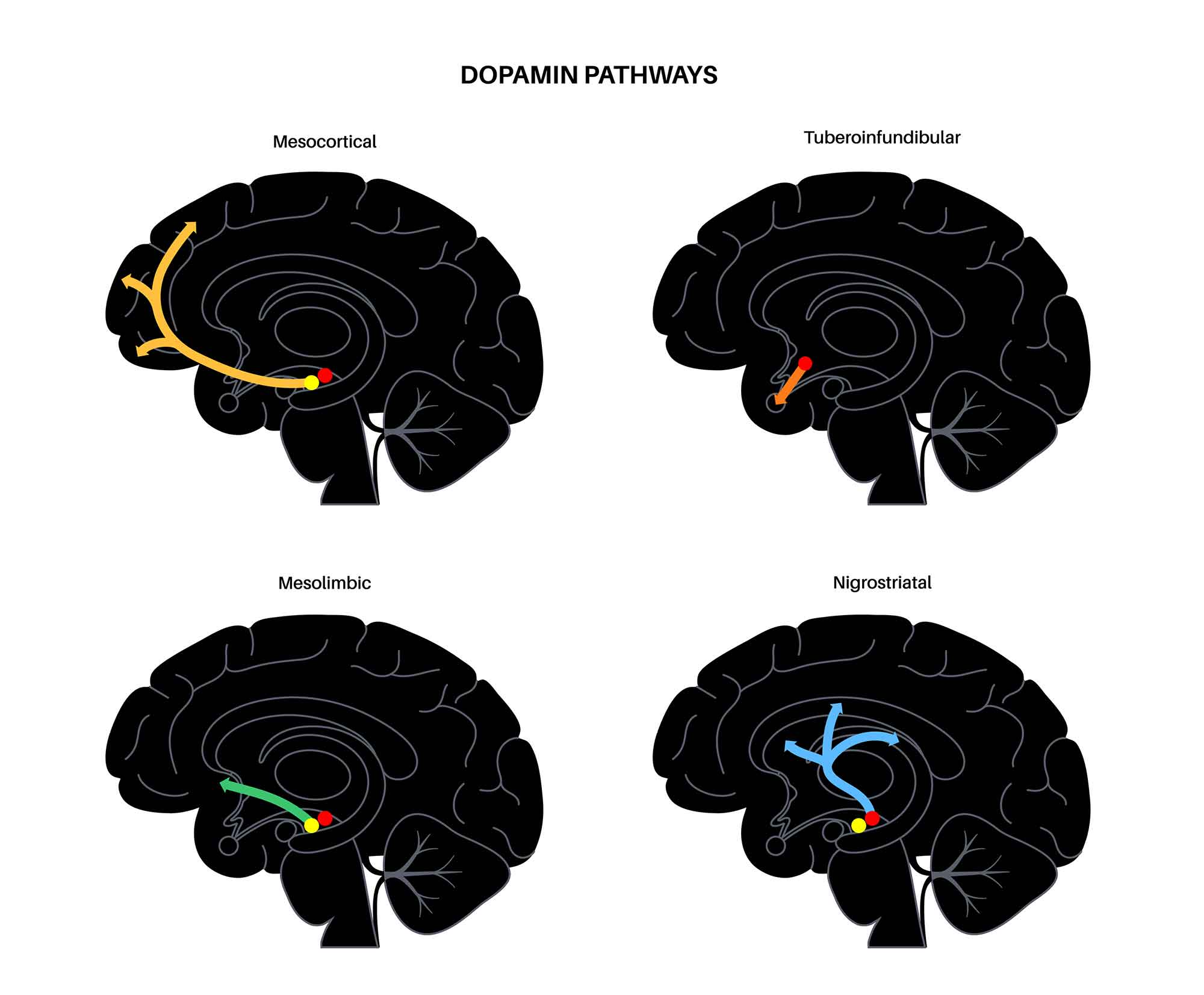 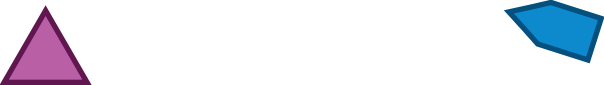 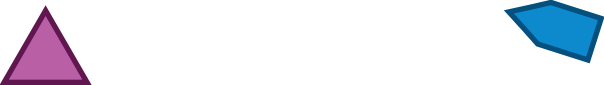 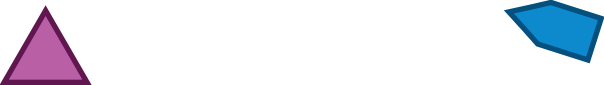 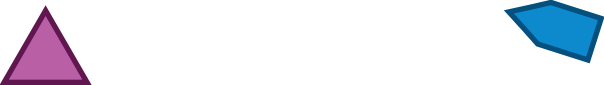 dopamine
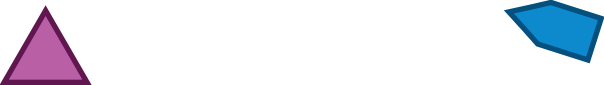 Dopamine Neural Pathways
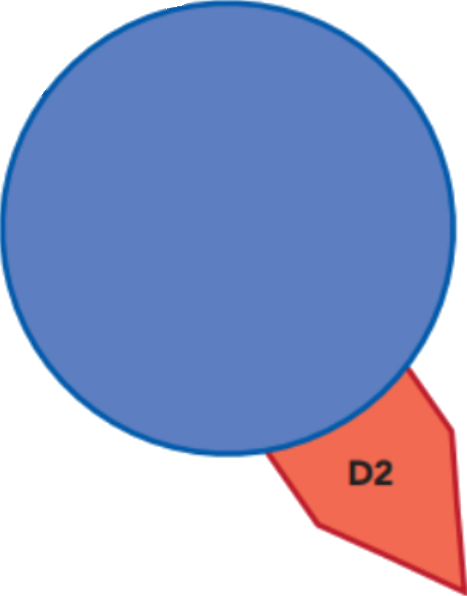 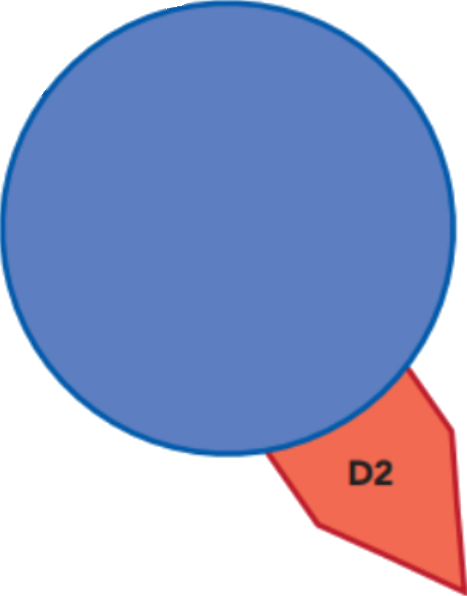 D2 antagonist
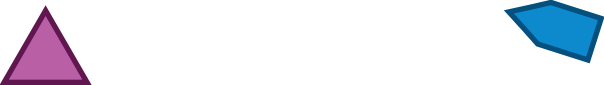 D2
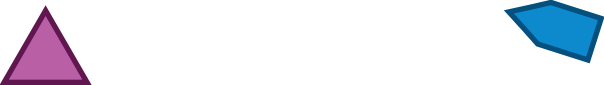 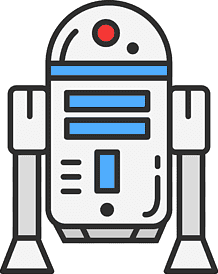 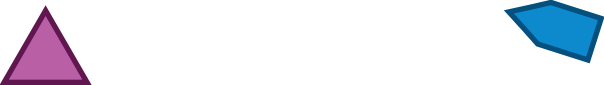 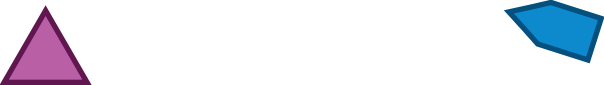 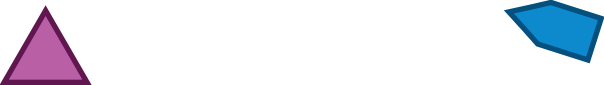 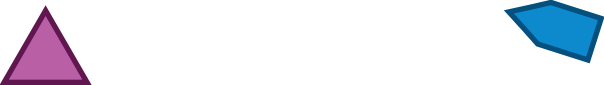 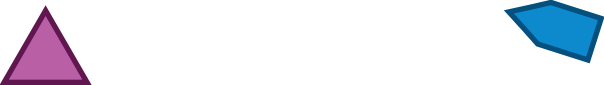 dopamine
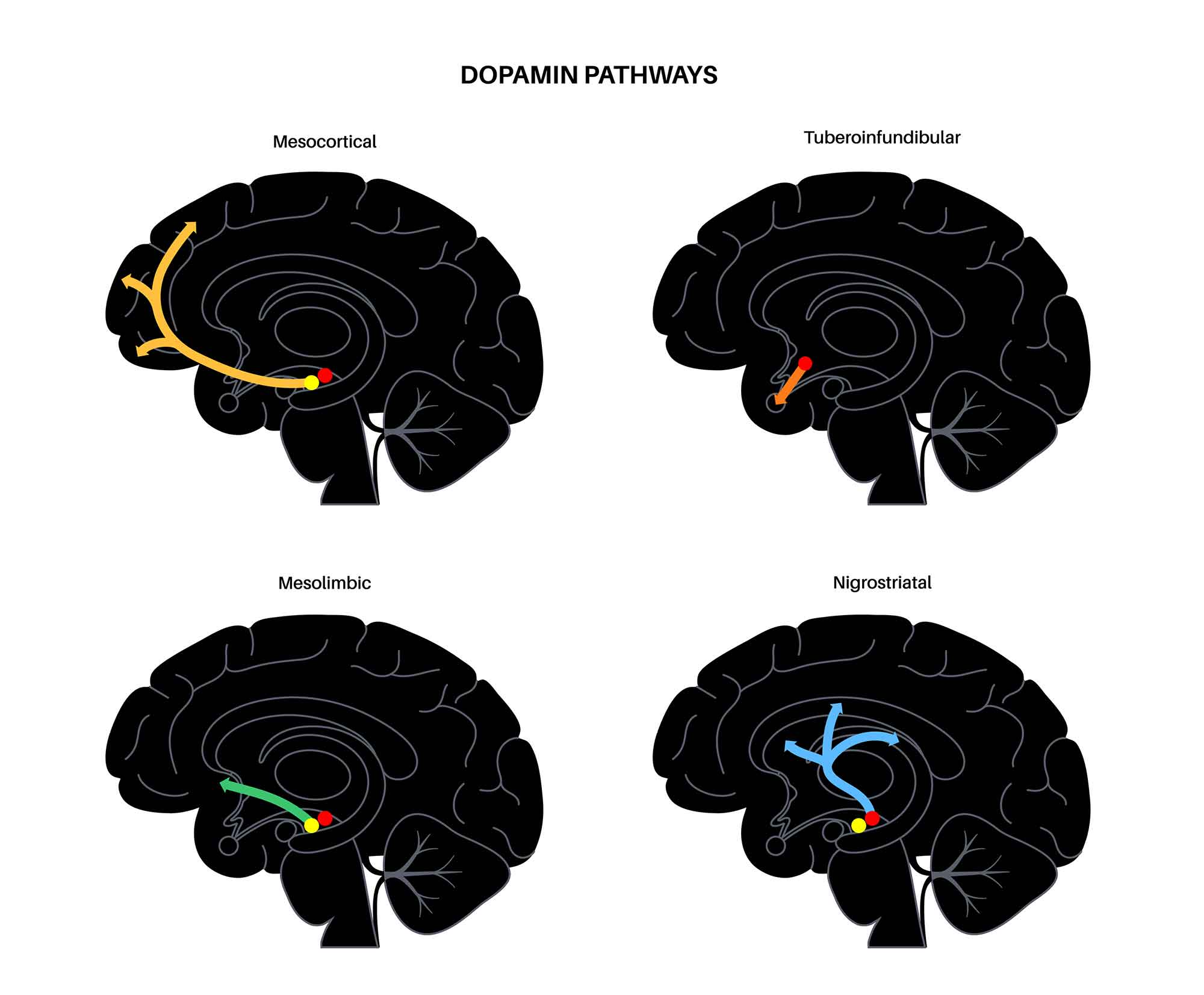 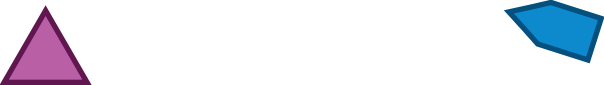 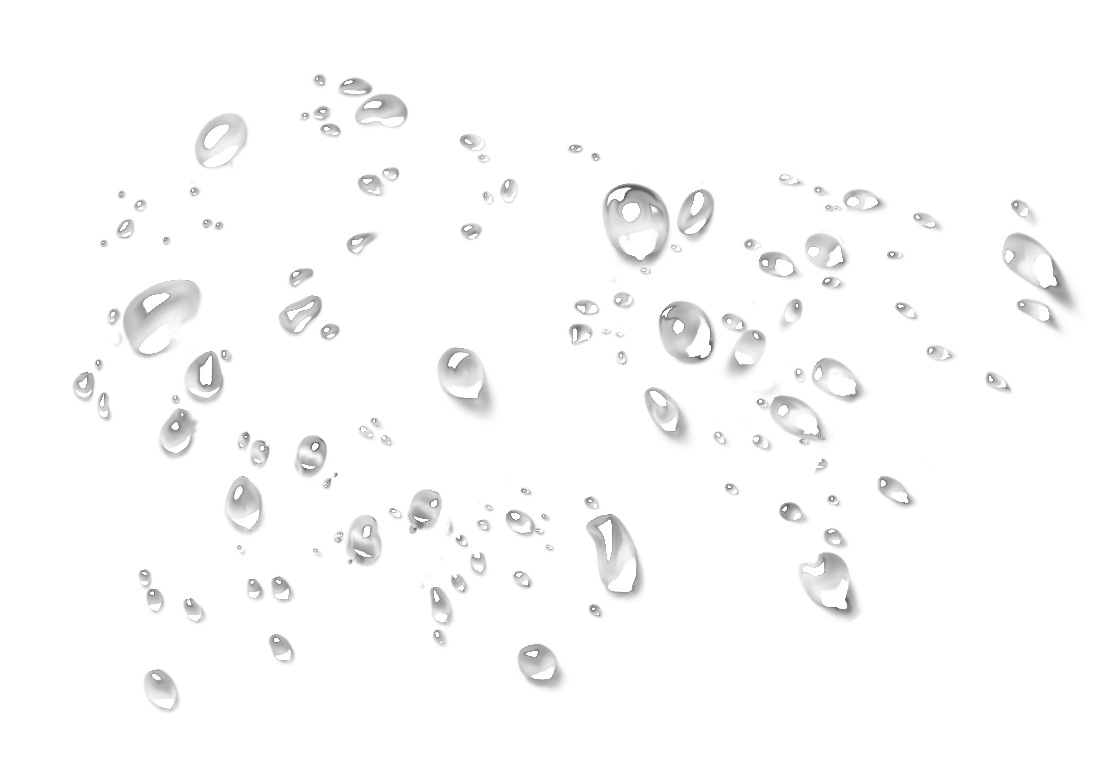 Neuroleptic Malignant Syndrome (NMS) 
 “can’t Bend(er)”
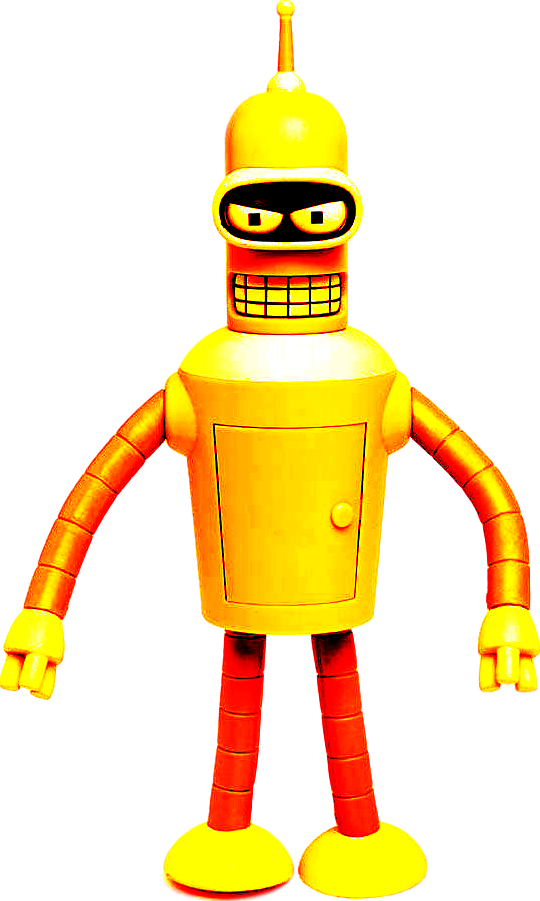 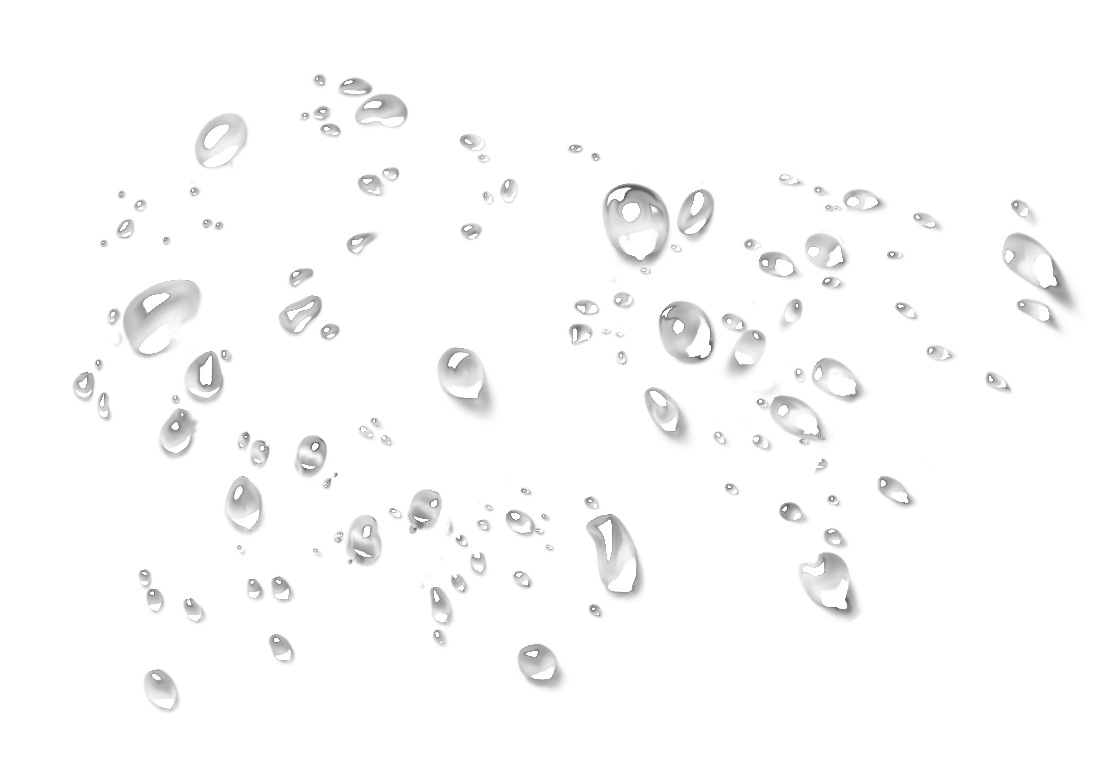 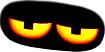 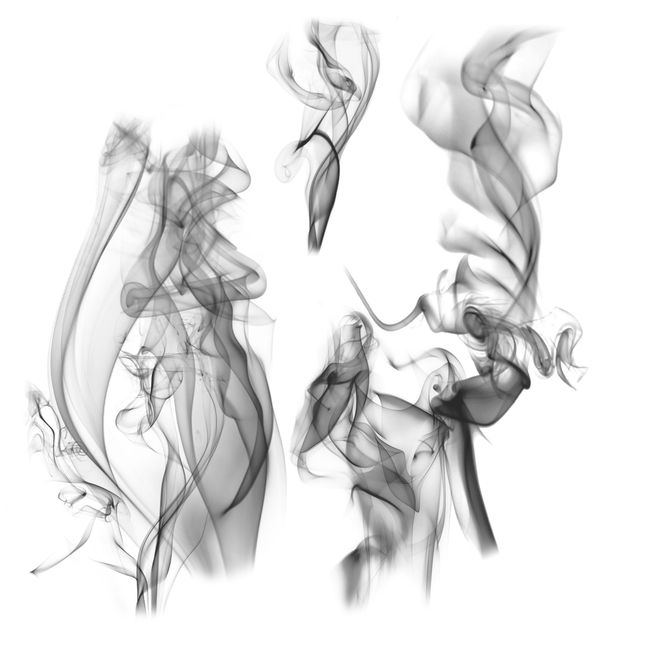 NMS
Mental status changes
Lead pipe rigidity
- can’t bend ‘er limbs
Autonomic
instability
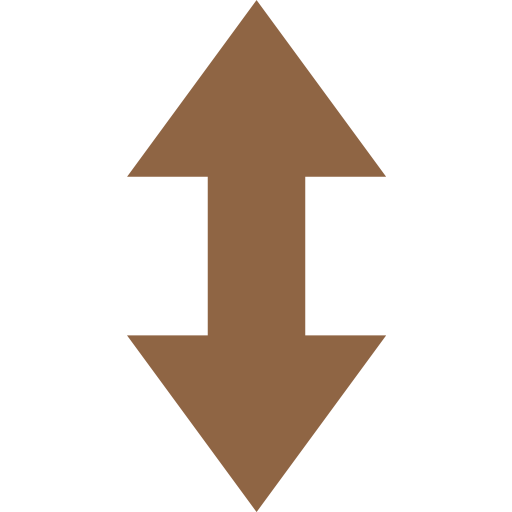 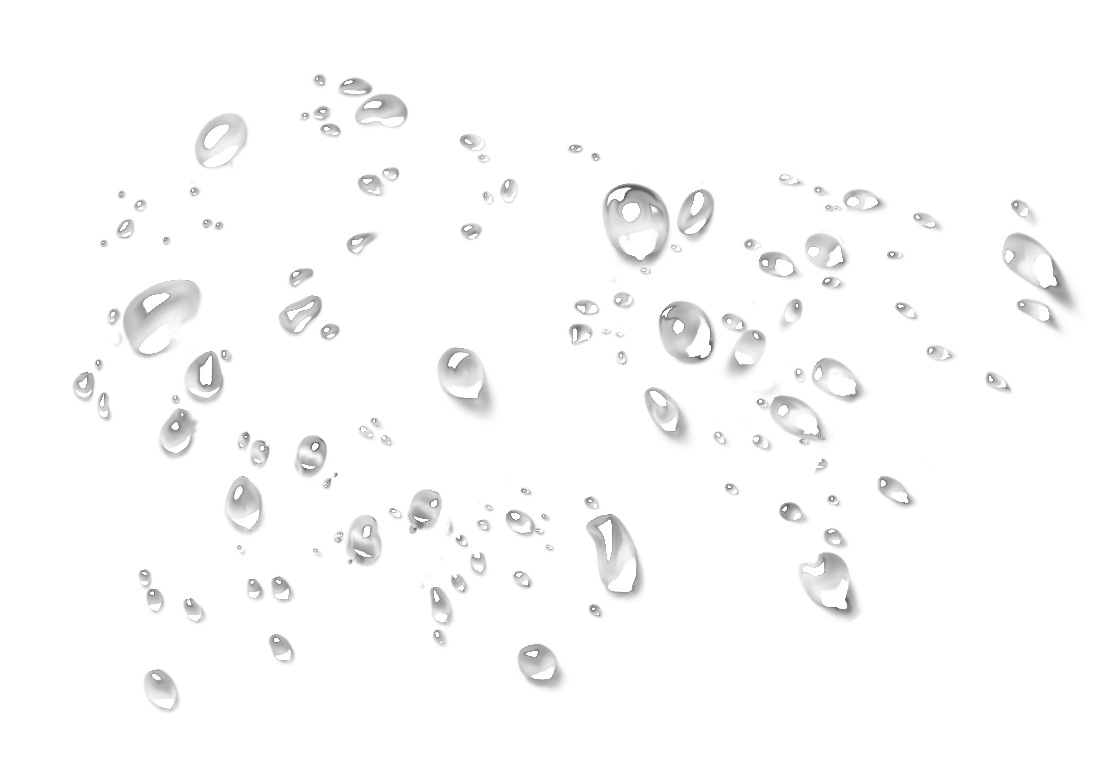 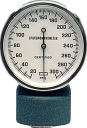 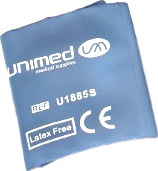 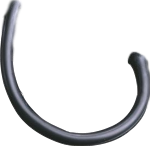 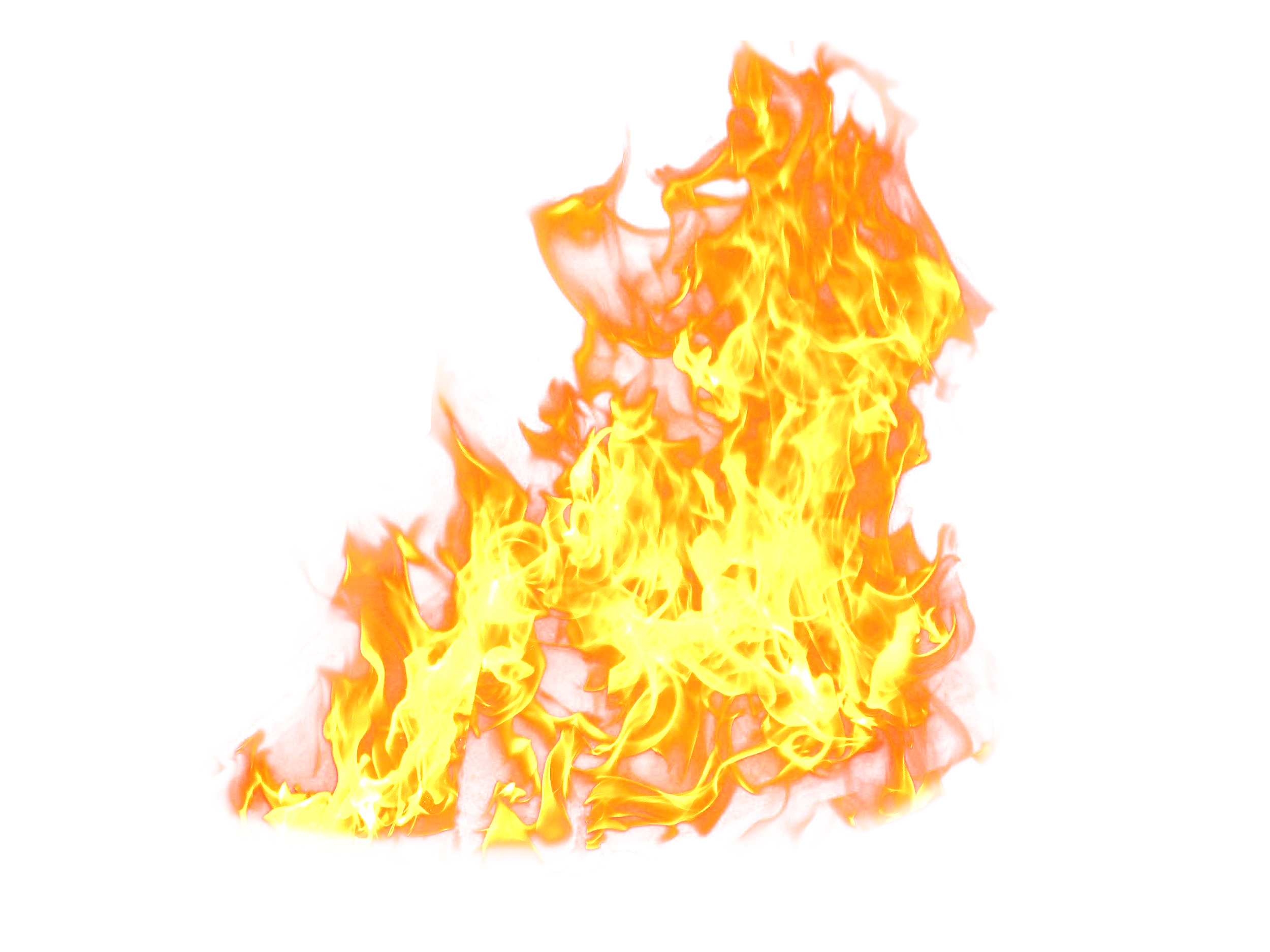 High fever
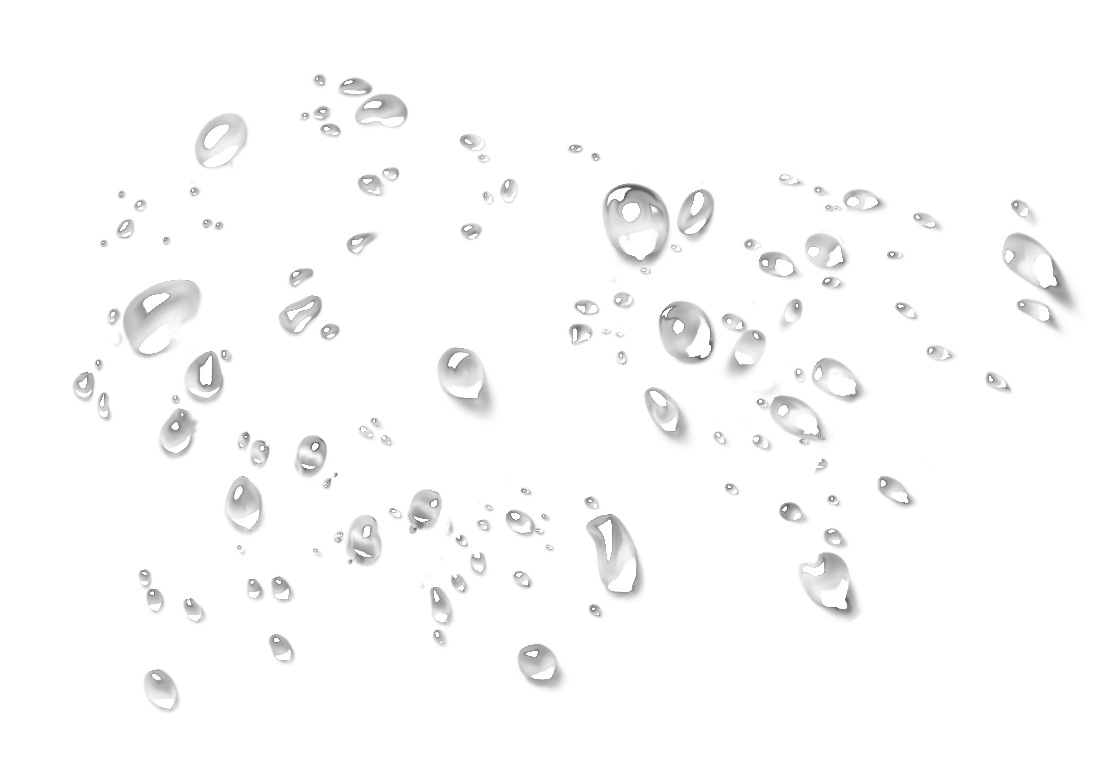 Sweating
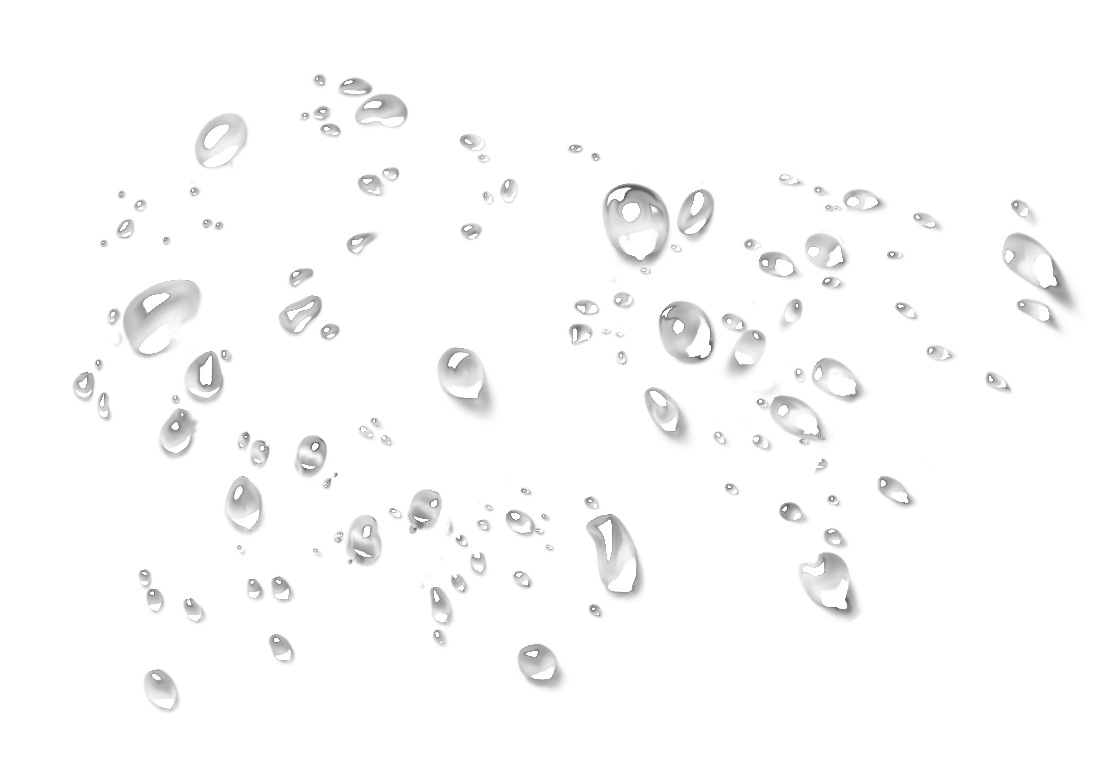 Neuroleptic Malignant Syndrome (NMS) 
 “can’t Bend(er)”
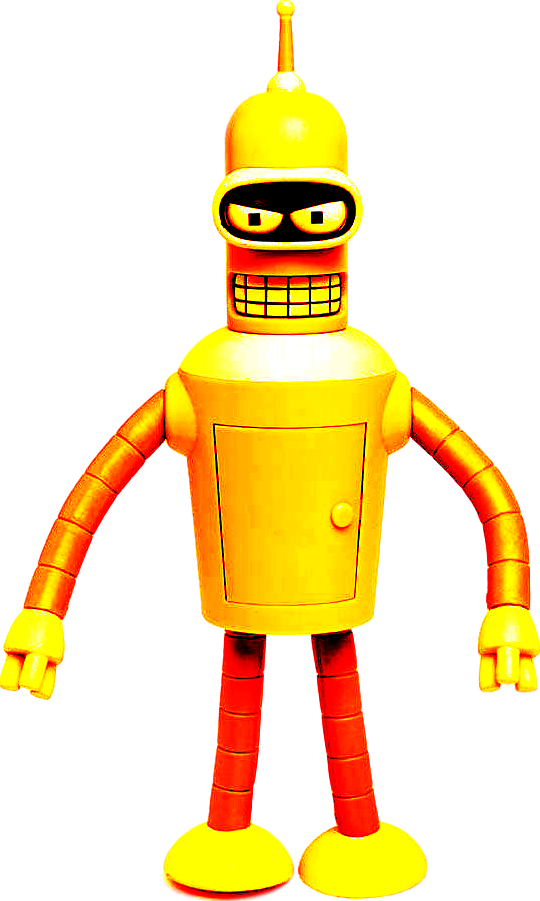 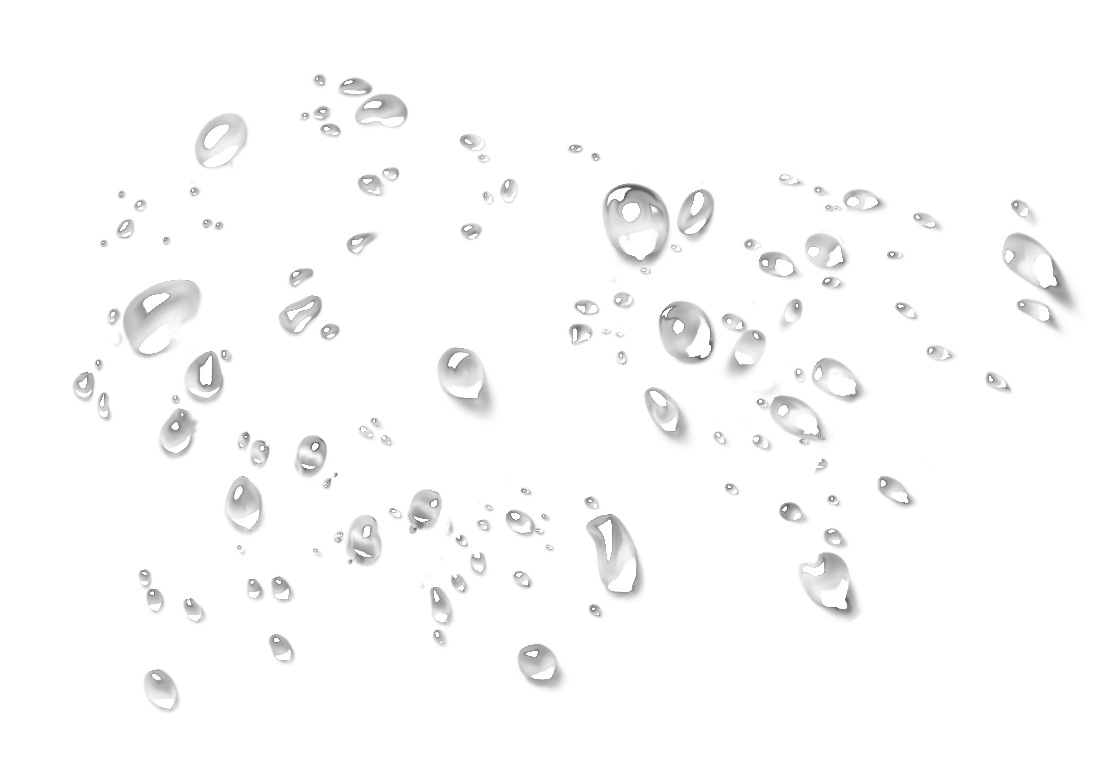 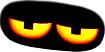 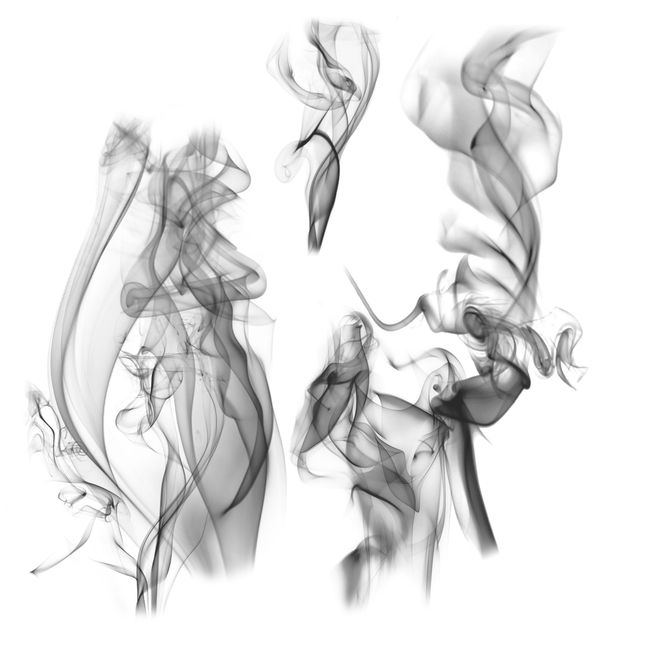 NMS
Mental status changes
Lead pipe rigidity
- can’t bend ‘er limbs
Nigrostriatal 
pathway
Autonomic
instability
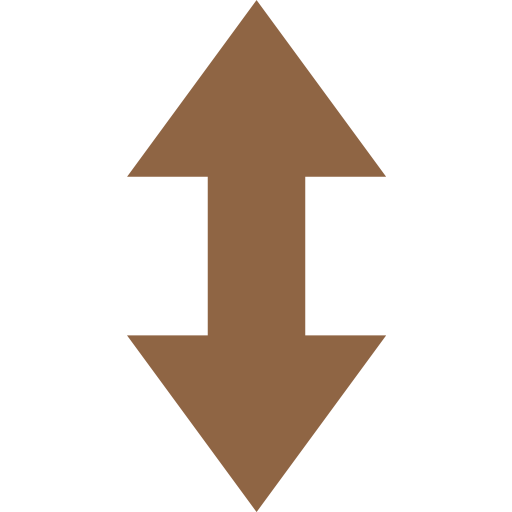 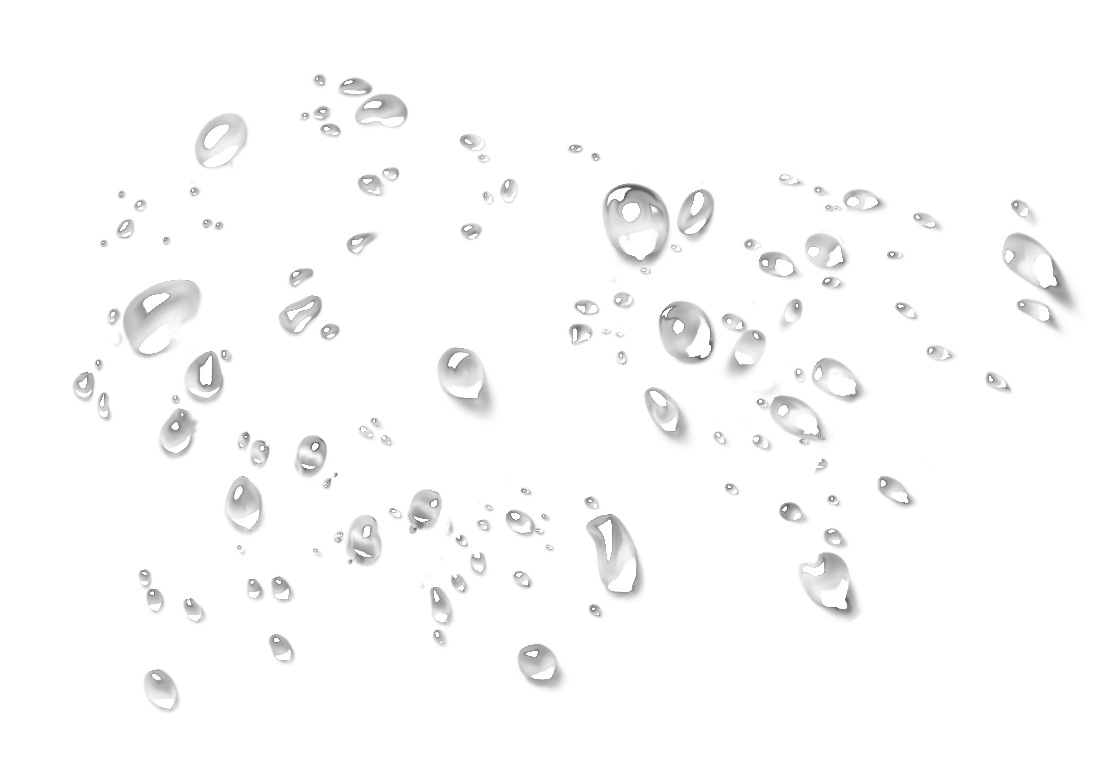 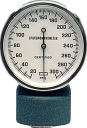 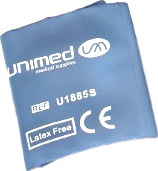 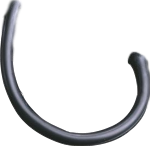 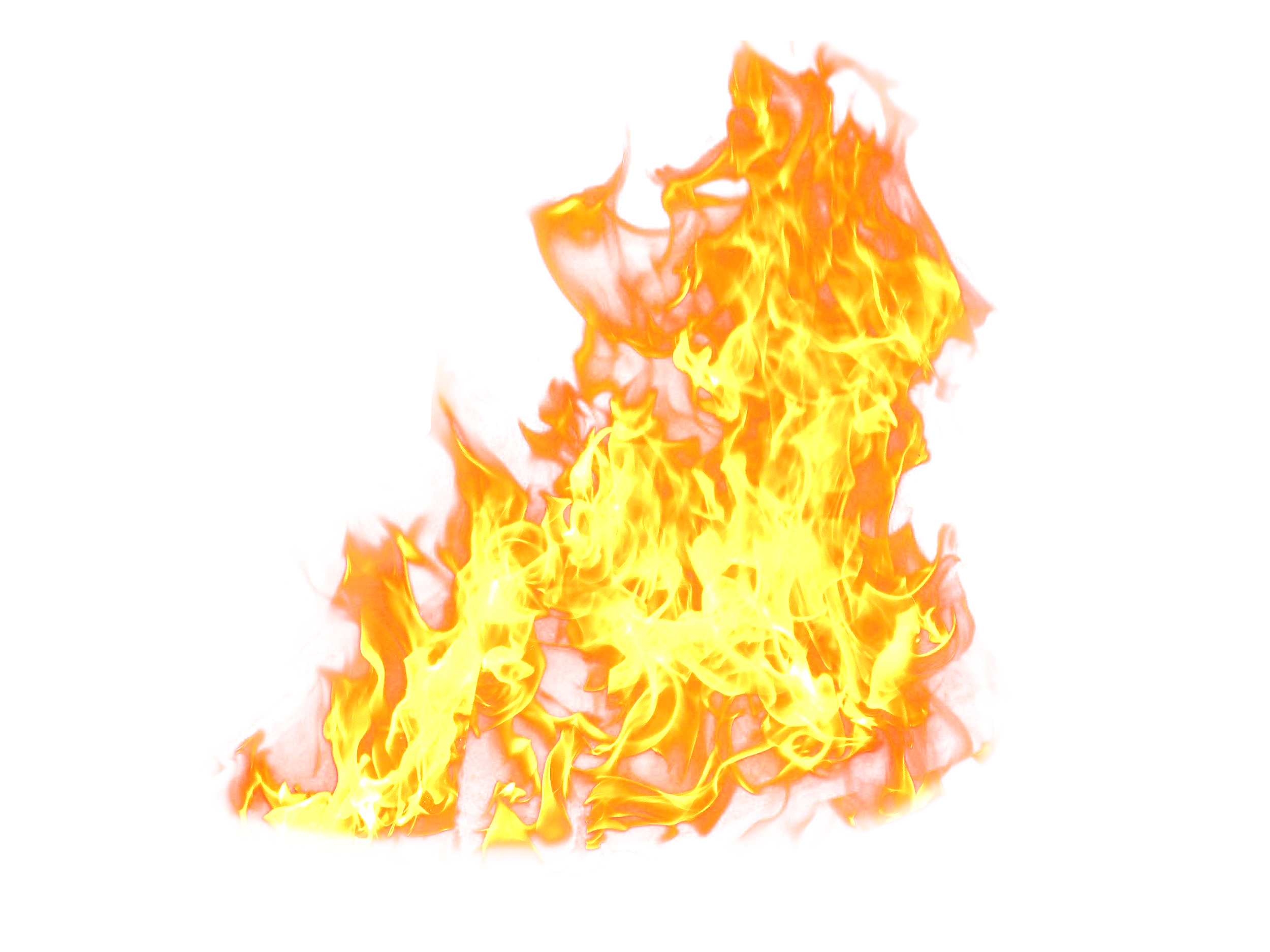 High fever
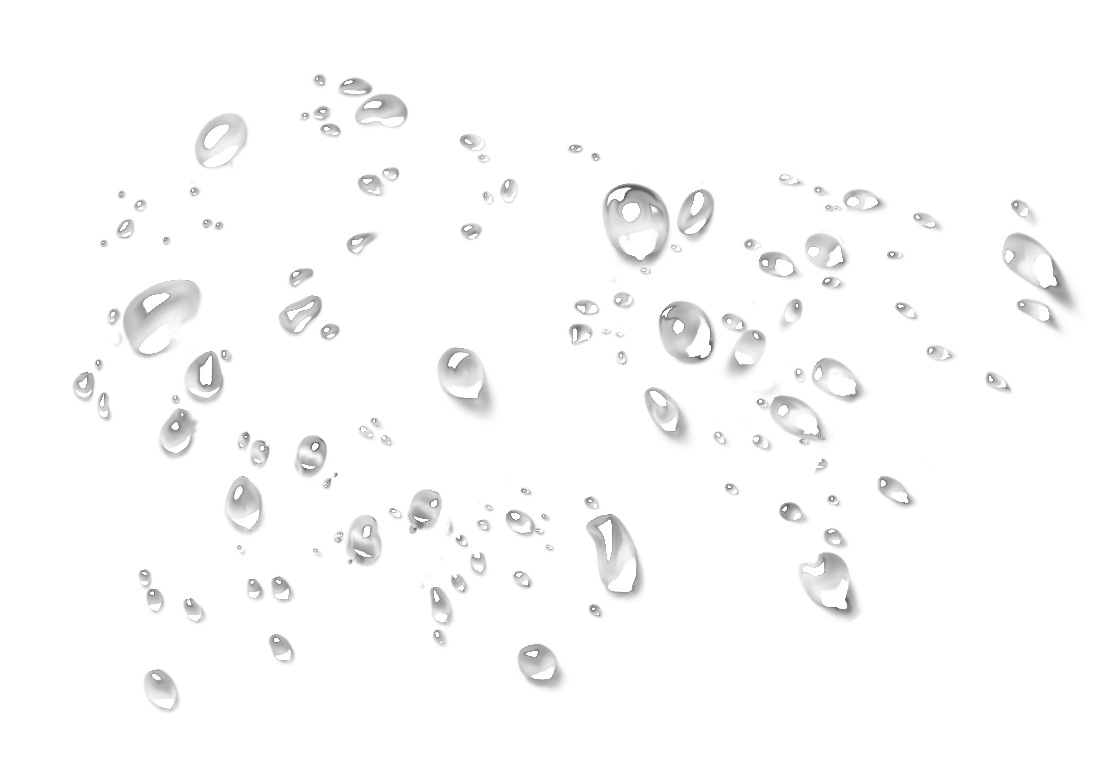 Sweating
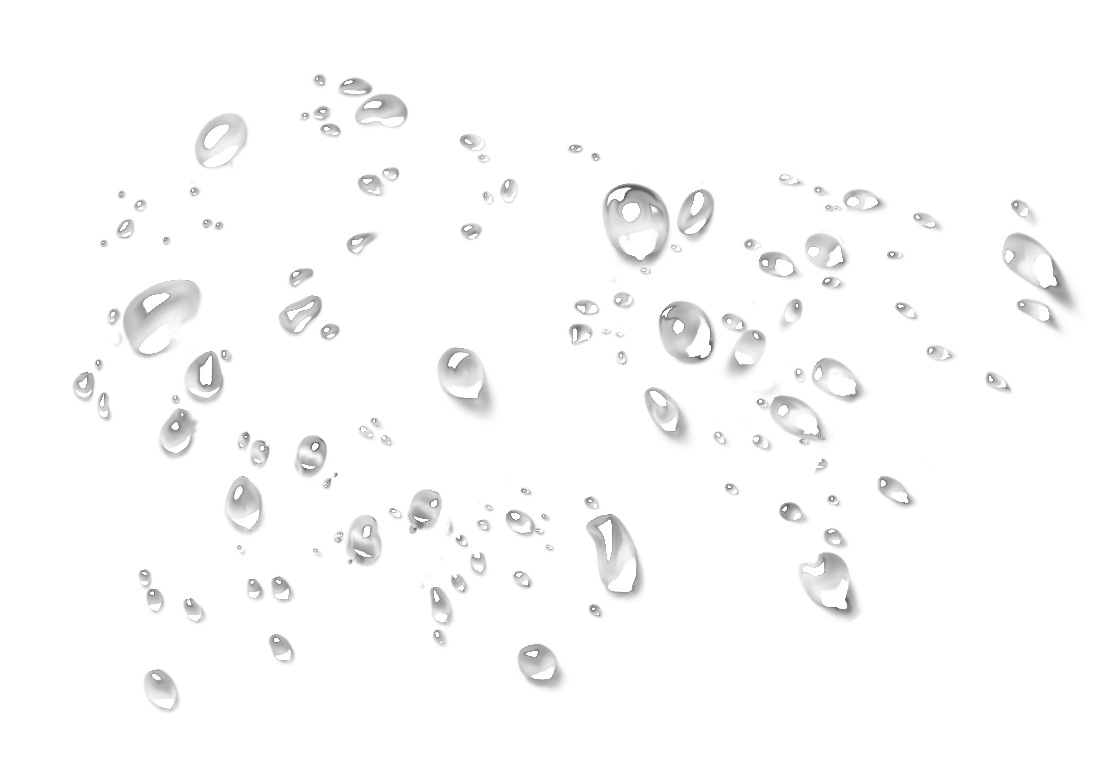 Neuroleptic Malignant Syndrome (NMS) 
 “can’t Bend(er)”
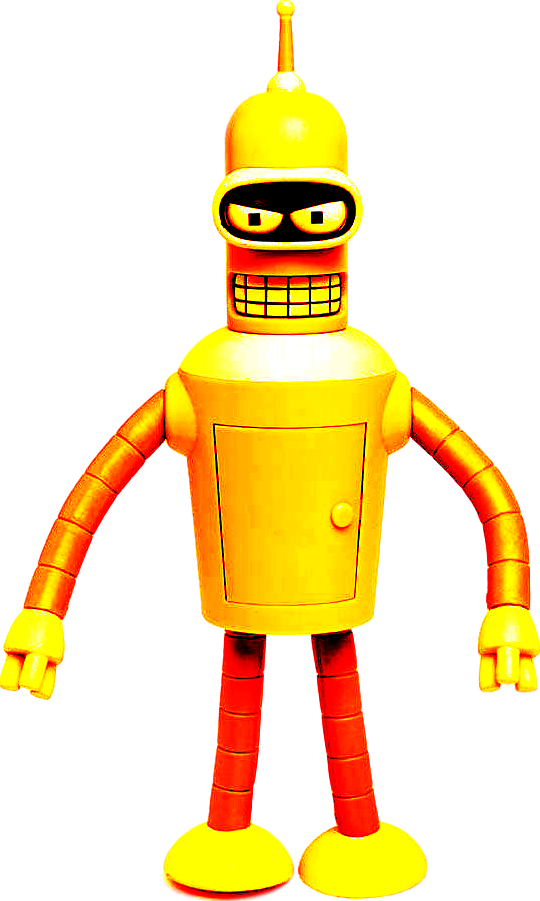 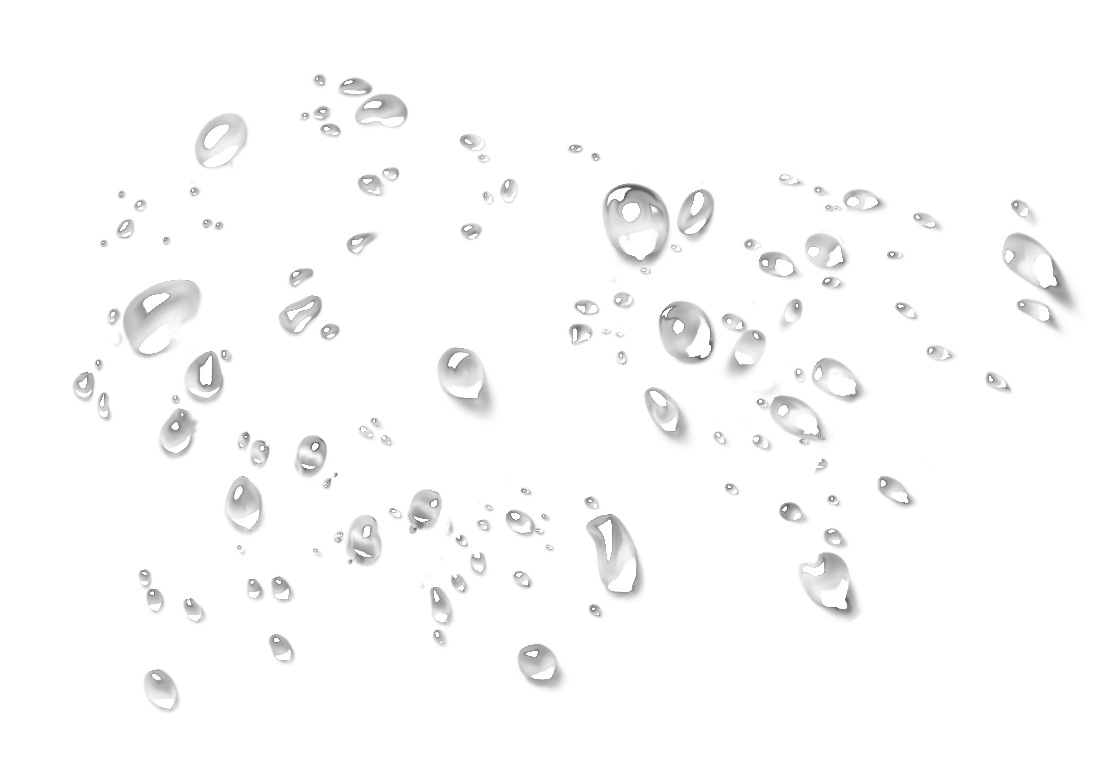 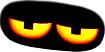 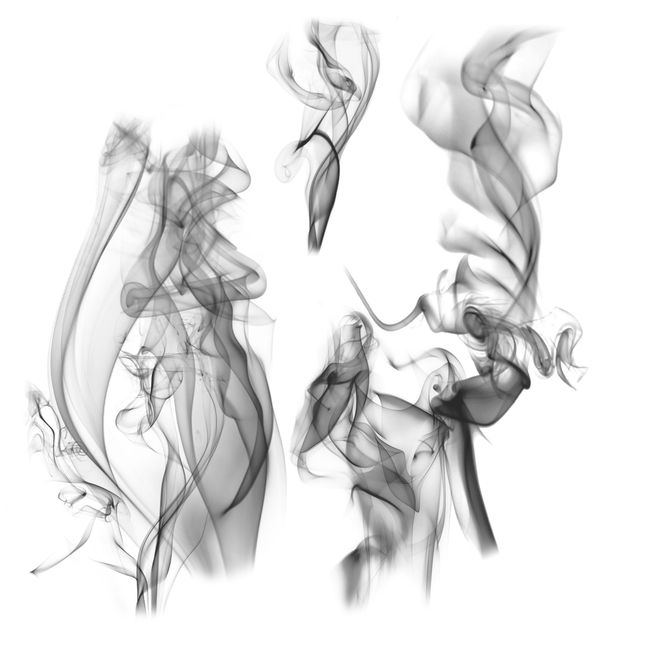 NMS
Mental status changes
Hypothalamus
Lead pipe rigidity
- can’t bend ‘er limbs
Nigrostriatal 
pathway
Autonomic
instability
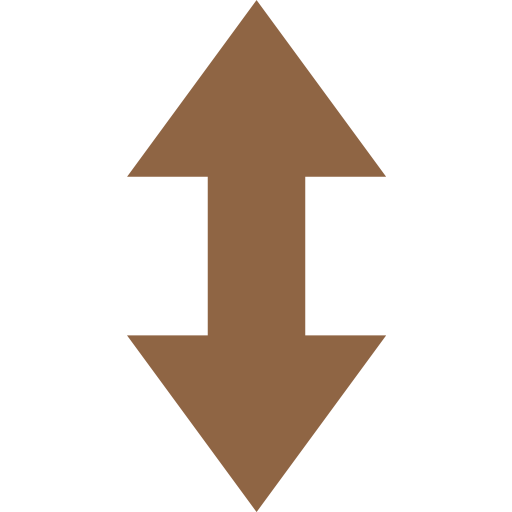 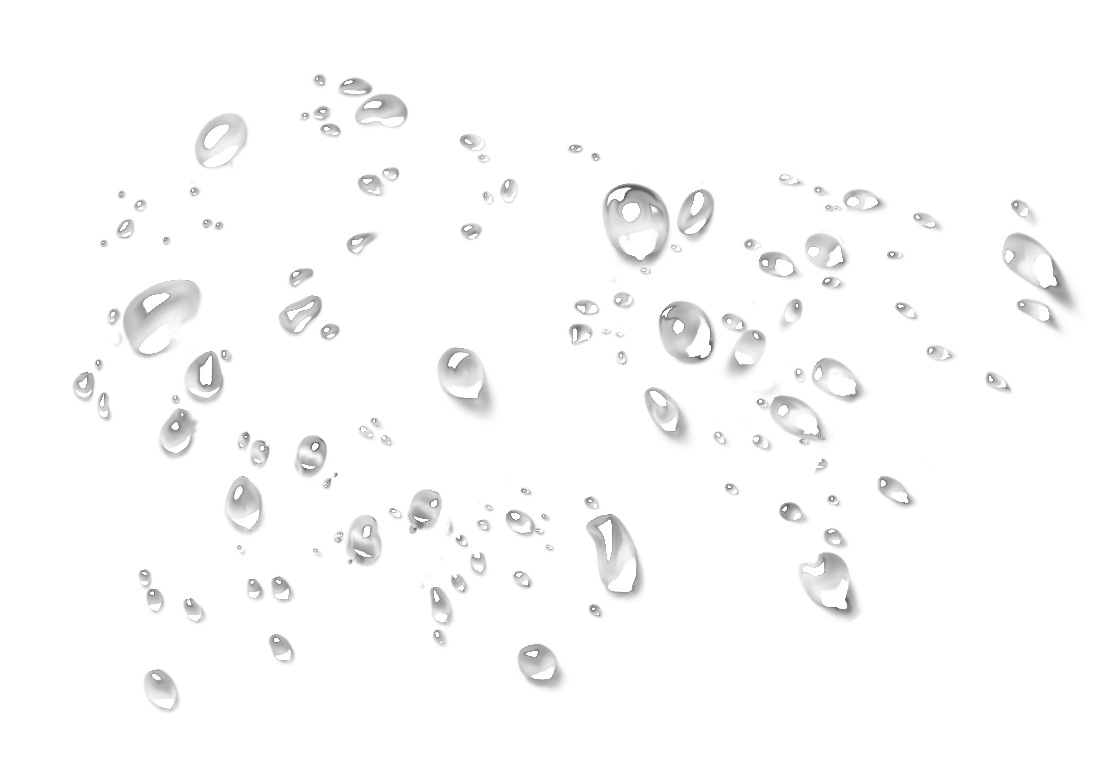 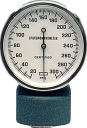 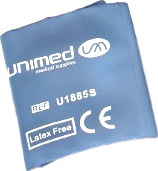 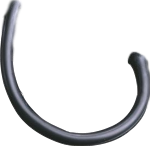 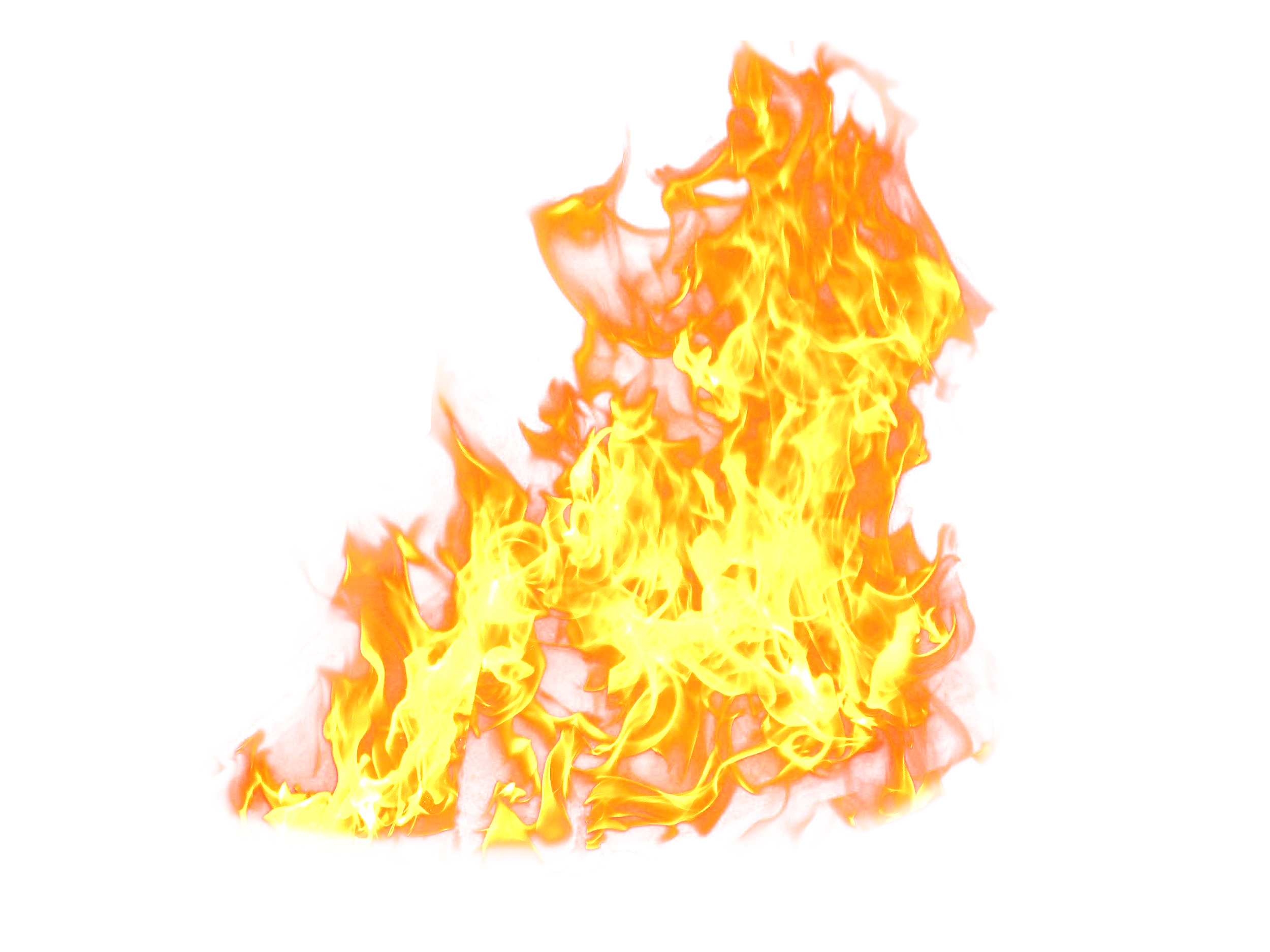 High fever
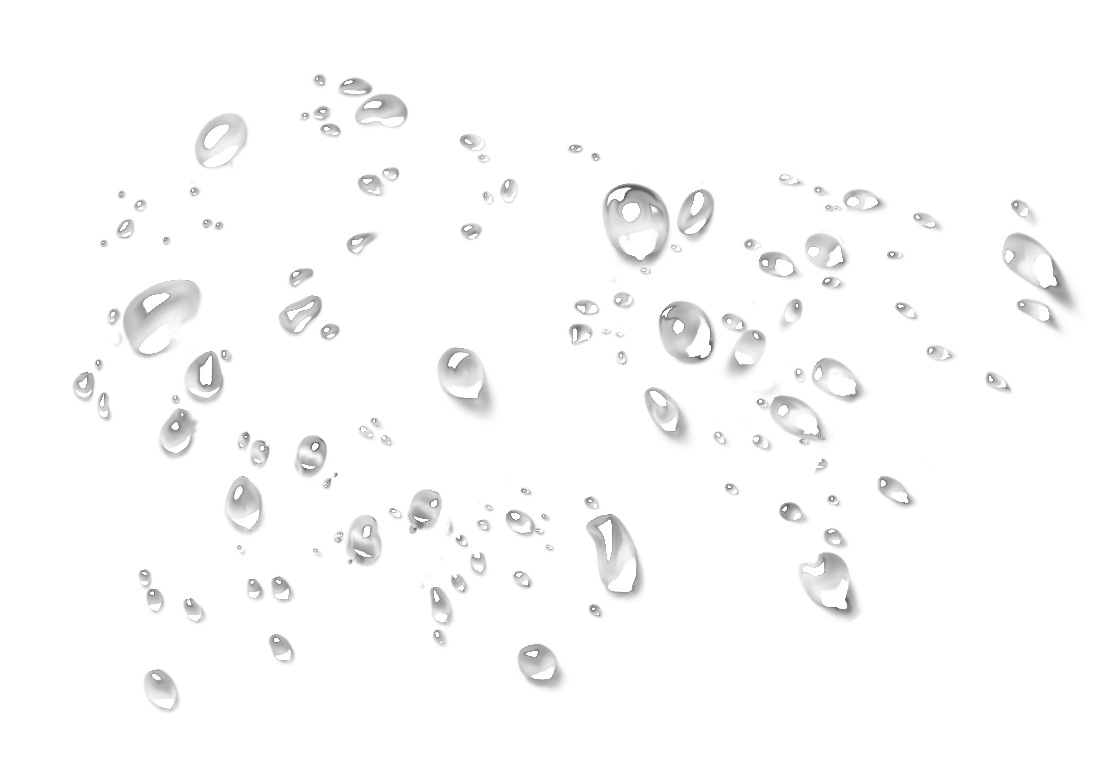 Sweating
Hypothalamus
Neurotransmitter pathways
glutamate
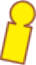 downstream effects
serotonin
dopamine
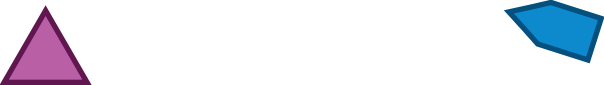 downstream effects
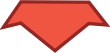 downstream effects
Neurotransmitter pathways
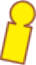 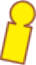 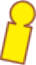 serotonin
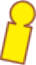 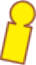 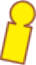 Neurotransmitter pathways
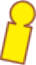 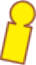 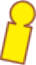 serotonin
Don’t  concern yourself with details of directionality
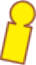 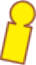 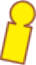 Neurotransmitter pathways – different receptors, different downstream effects
5HT1A
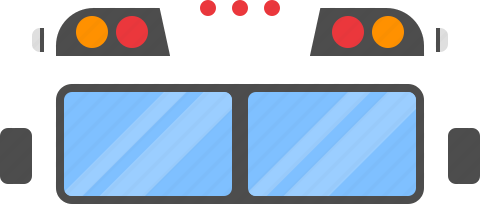 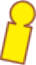 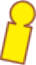 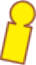 serotonin
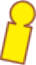 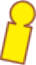 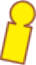 Neurotransmitter pathways – different receptors, different downstream effects
5HT1A
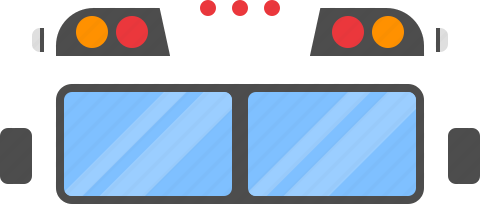 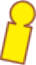 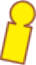 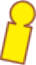 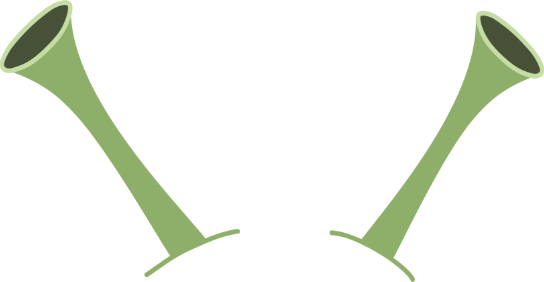 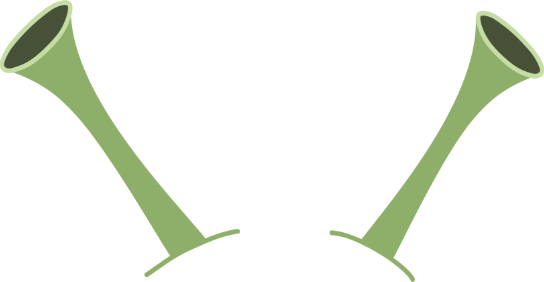 serotonin
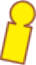 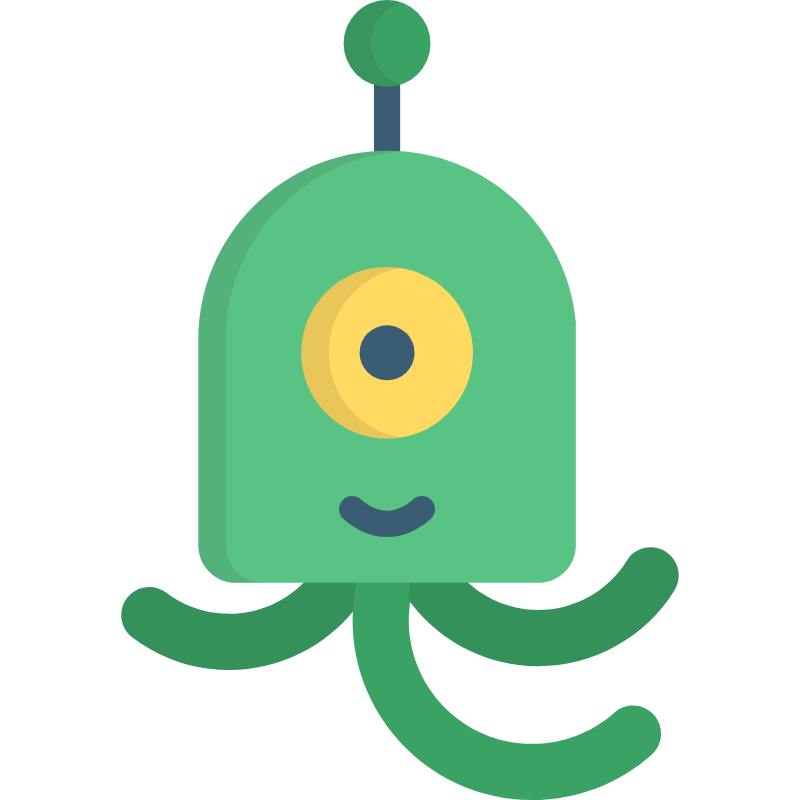 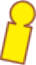 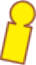 5HT2A
Neurotransmitter pathways – different receptors, different downstream effects
5HT1A
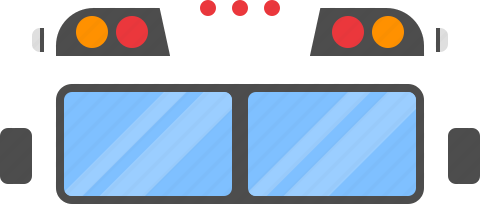 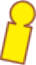 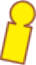 dopamine
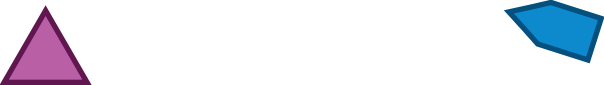 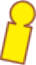 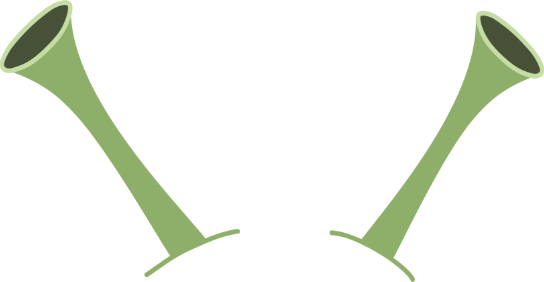 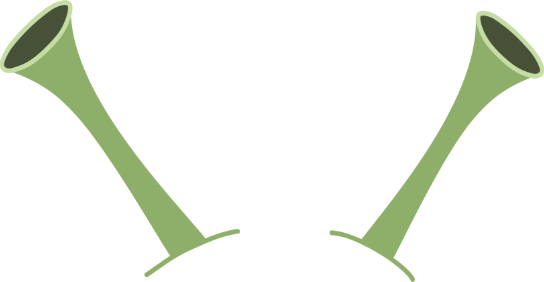 serotonin
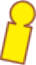 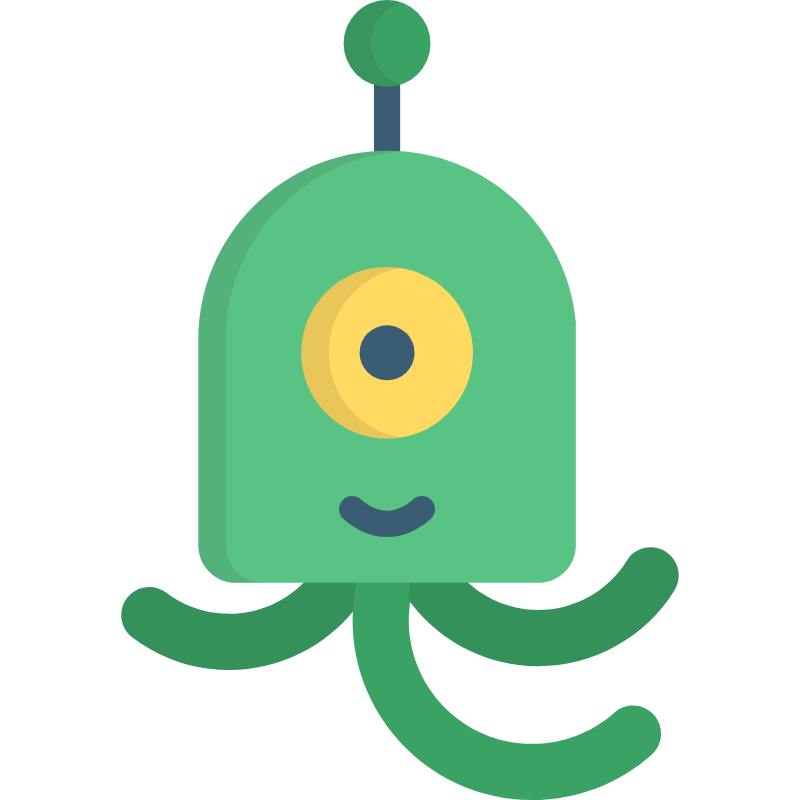 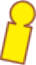 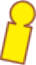 5HT2A
Neurotransmitter pathways – different receptors, different downstream effects
5HT1A
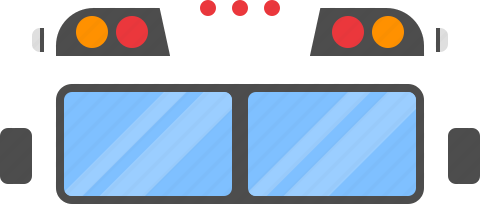 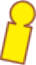 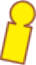 dopamine
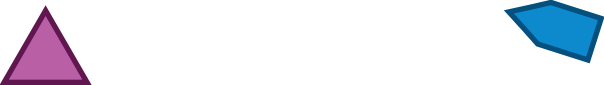 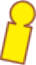 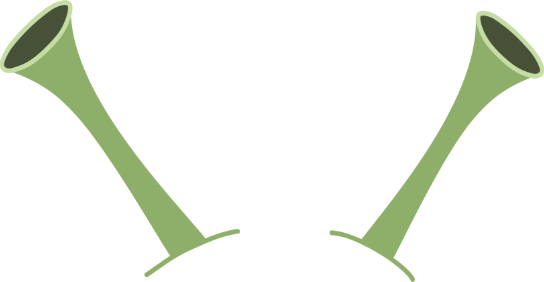 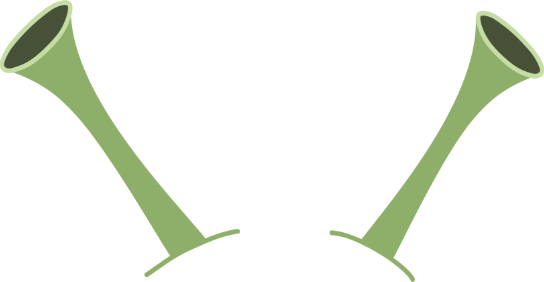 serotonin
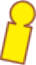 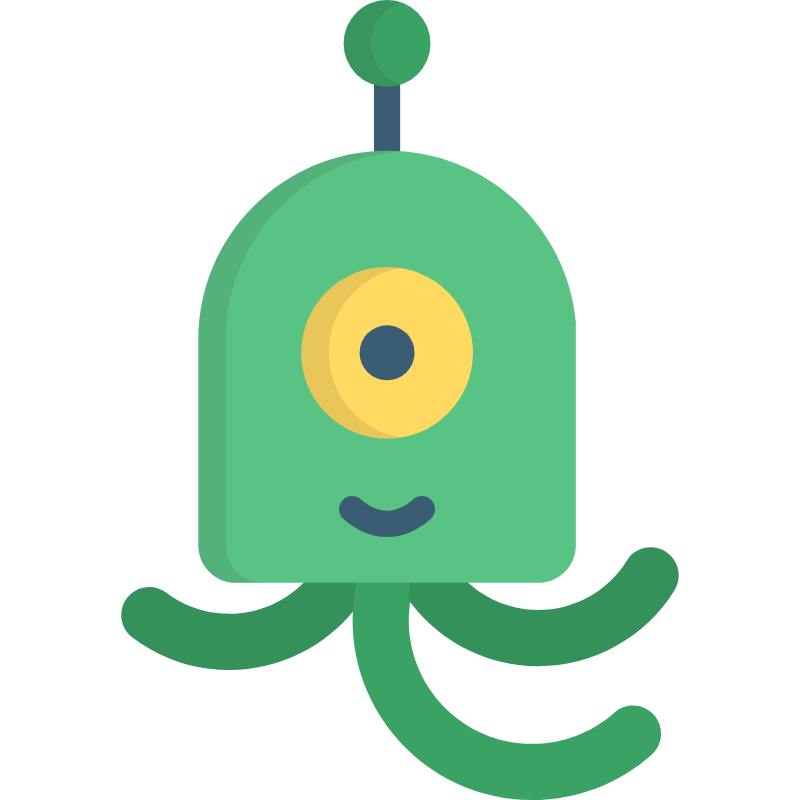 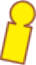 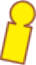 D2
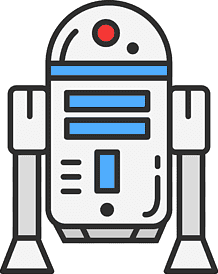 5HT2A
Neurotransmitter pathways – different receptors, different downstream effects
5HT1A
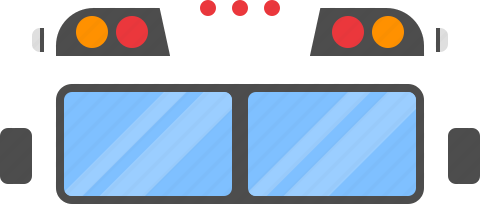 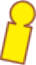 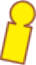 dopamine
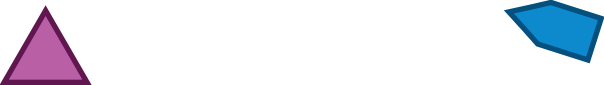 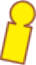 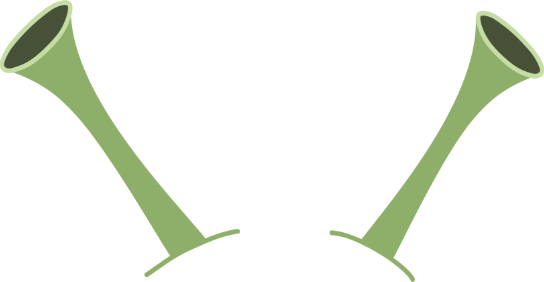 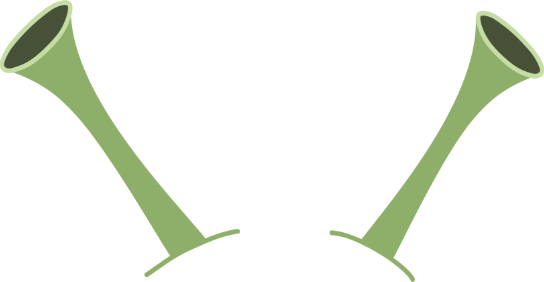 serotonin
via downstream circuits
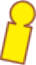 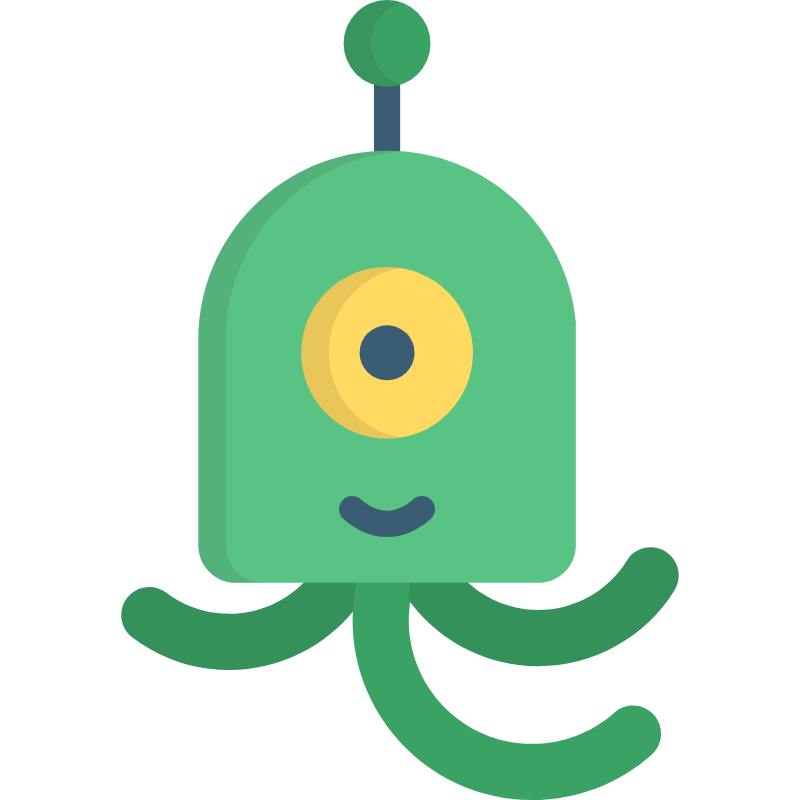 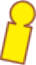 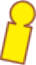 D2
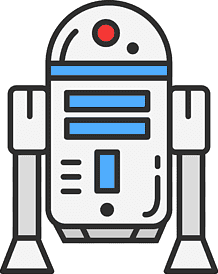 5HT2A
Neurotransmitter pathways – different receptors, different downstream effects
5HT1A
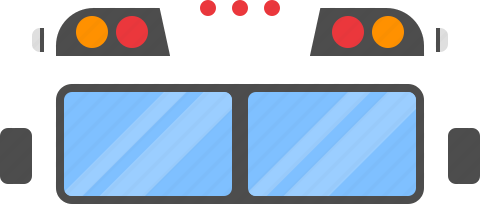 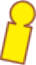 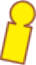 increased release
dopamine
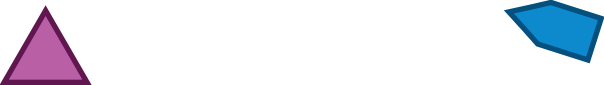 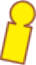 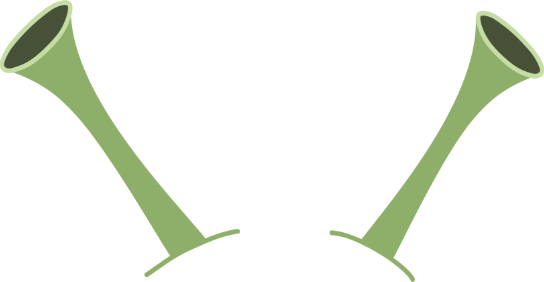 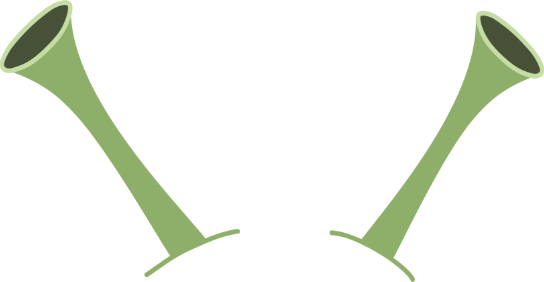 serotonin
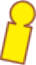 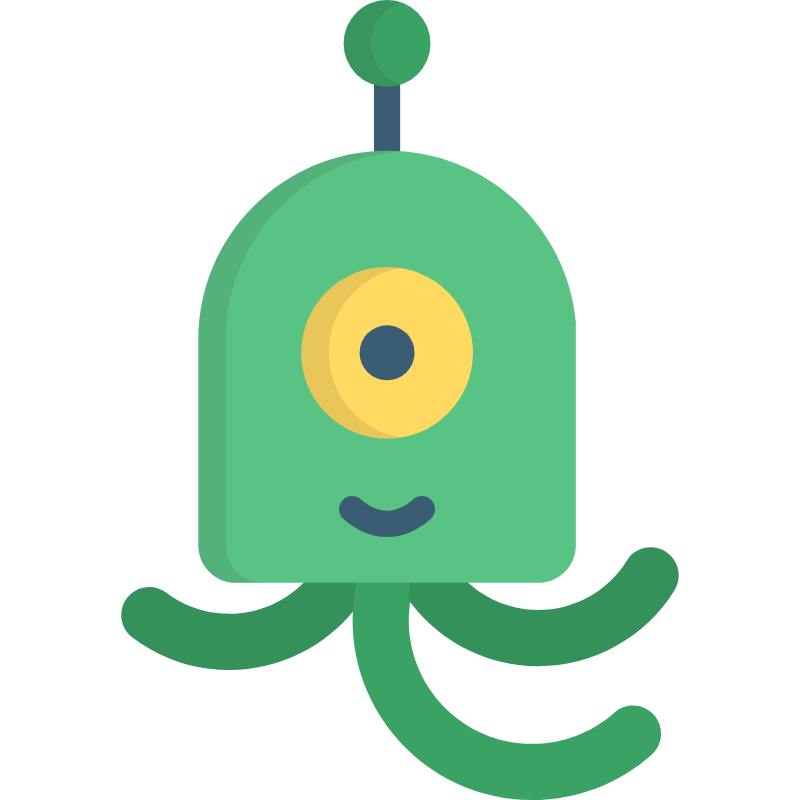 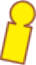 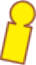 D2
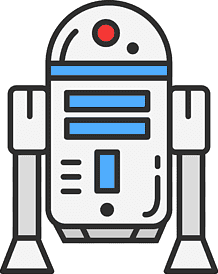 5HT2A
Neurotransmitter pathways – different receptors, different downstream effects
5HT1A
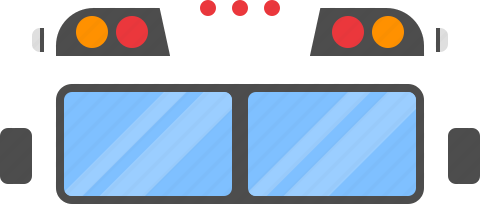 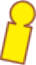 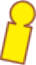 increased release
dopamine
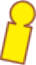 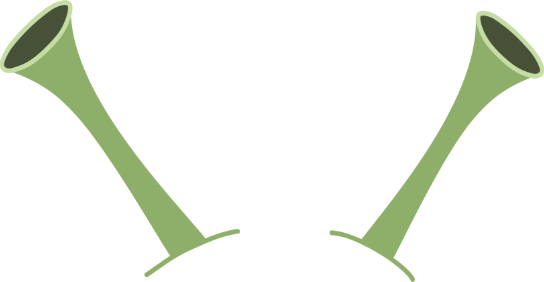 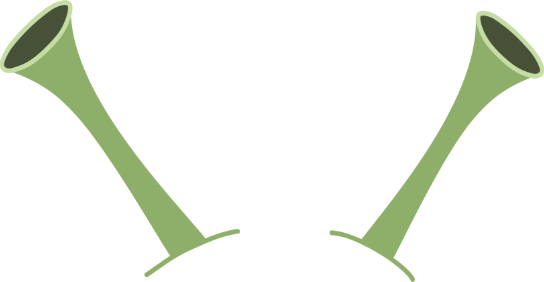 serotonin
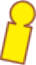 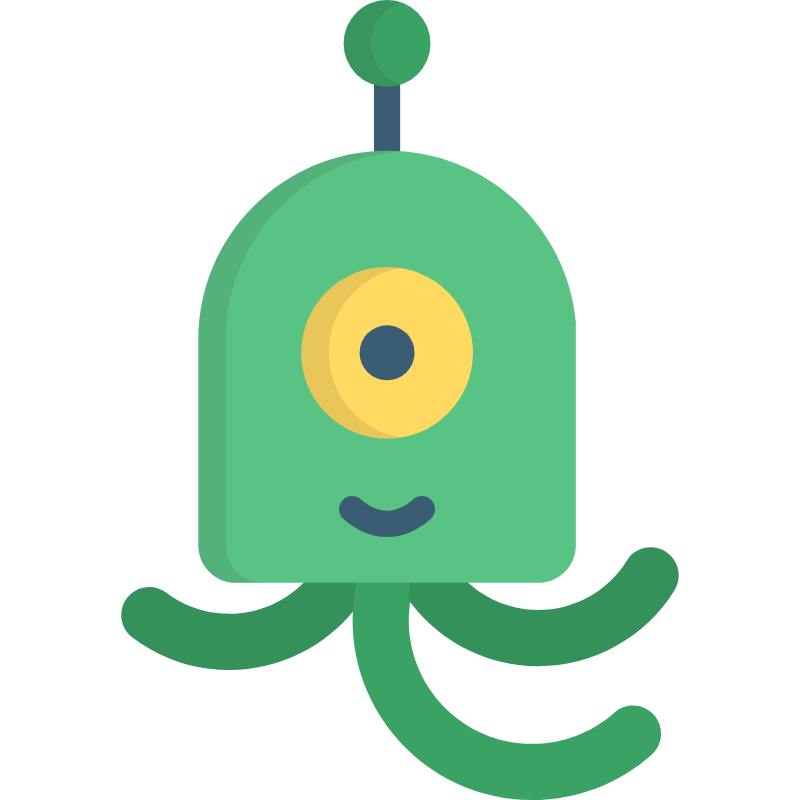 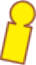 decreased release
D2
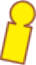 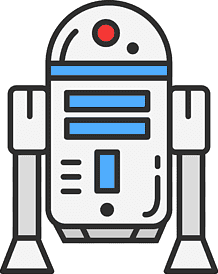 5HT2A
Neurotransmitter pathways – different receptors, different downstream effects
5HT1A
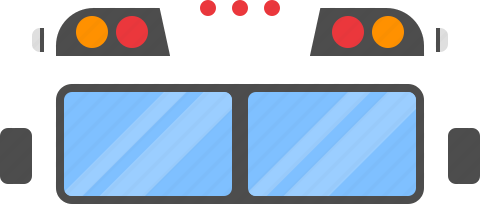 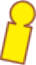 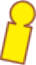 increased release
dopamine
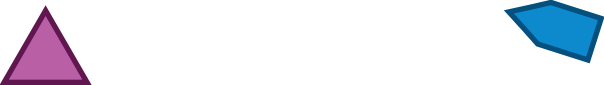 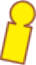 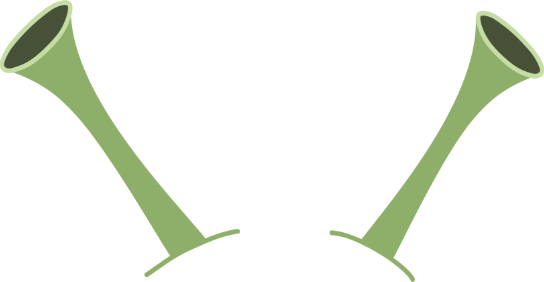 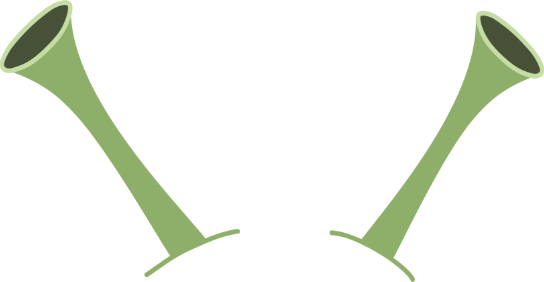 glutamate
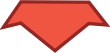 serotonin
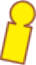 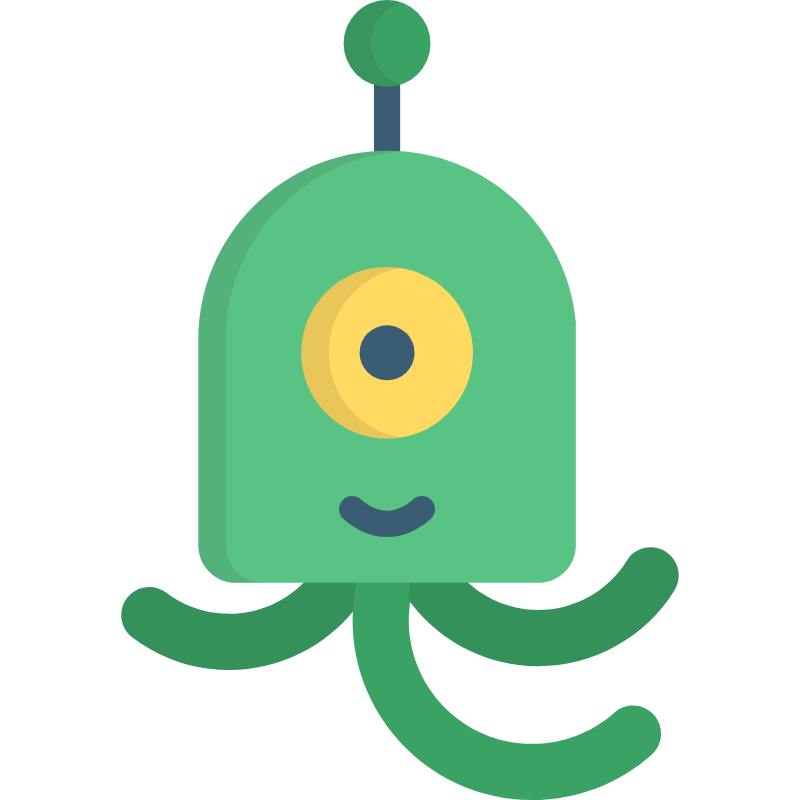 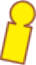 decreased release
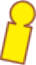 D2
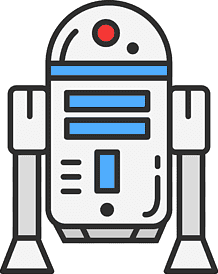 5HT2A
Neurotransmitter pathways – different receptors, different downstream effects
5HT1A
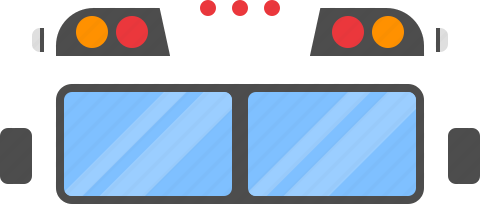 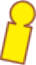 decreased release
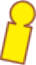 increased release
dopamine
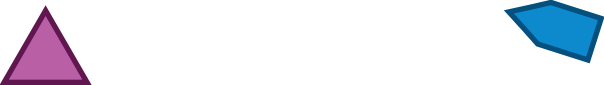 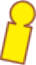 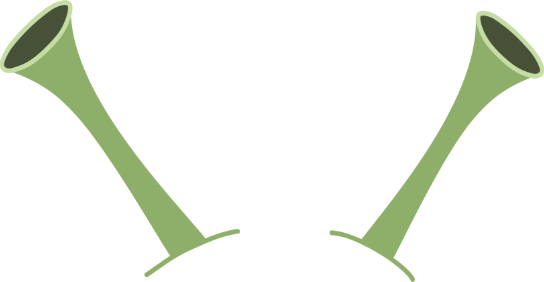 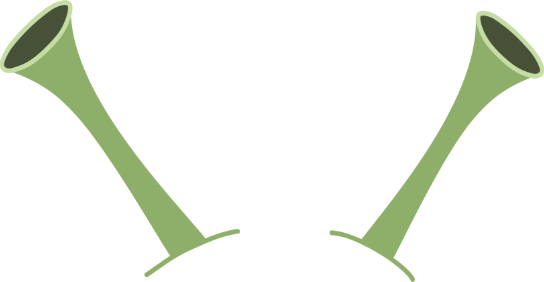 glutamate
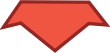 serotonin
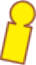 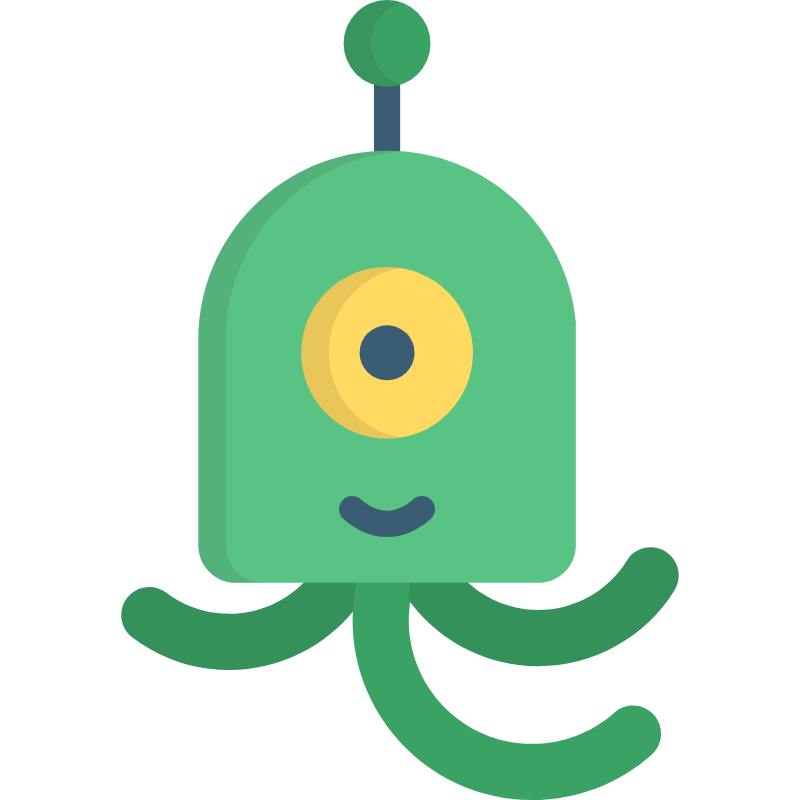 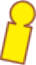 decreased release
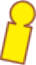 D2
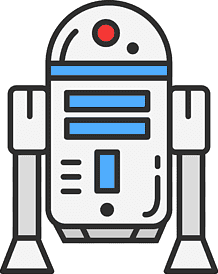 5HT2A
Neurotransmitter pathways – different receptors, different downstream effects
5HT1A
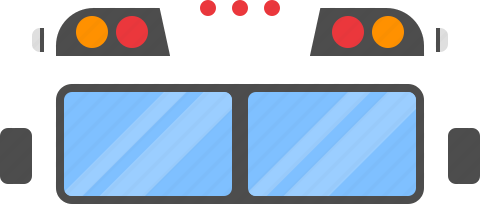 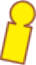 decreased release
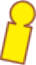 increased release
dopamine
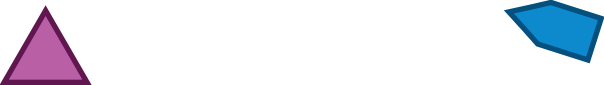 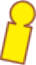 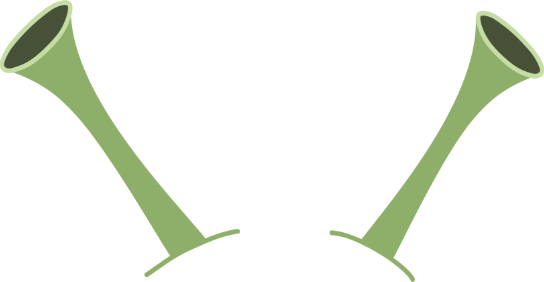 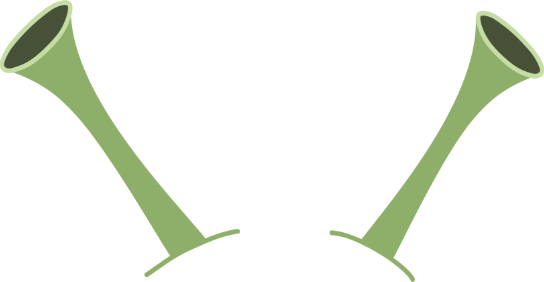 glutamate
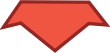 serotonin
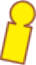 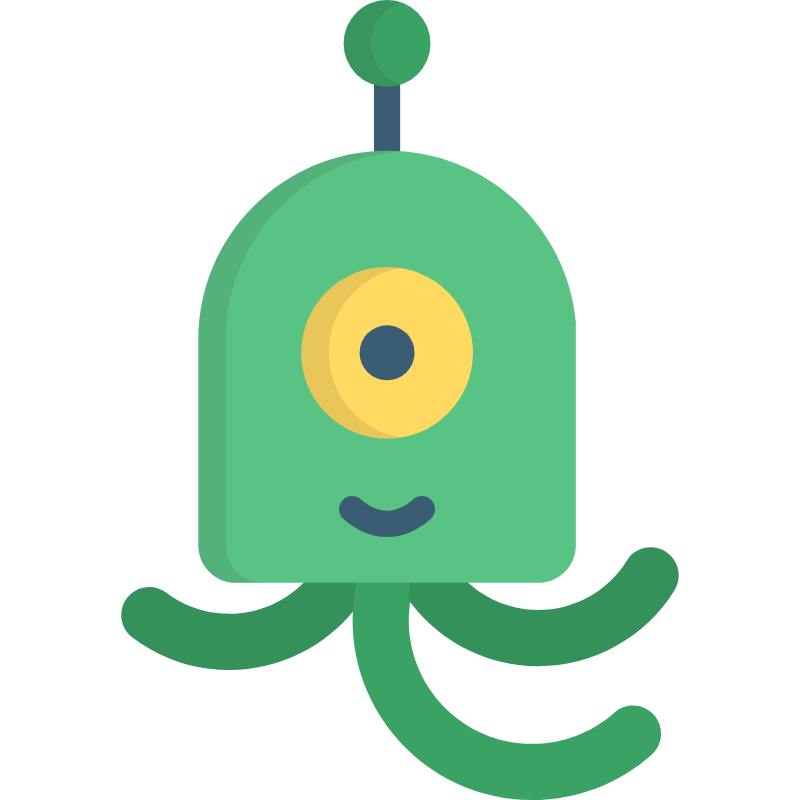 increased release
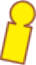 decreased release
D2
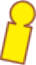 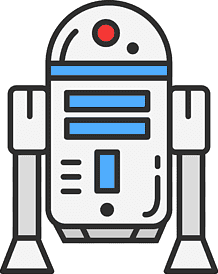 5HT2A
Neurotransmitter pathways – different receptors, different downstream effects
5HT1A
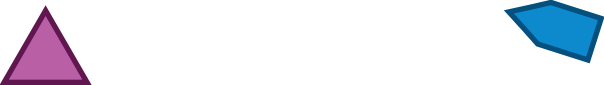 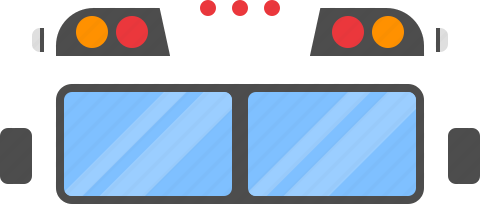 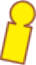 decreased release
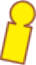 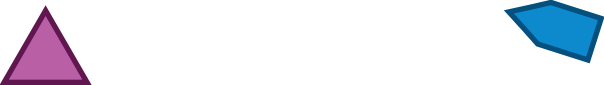 increased release
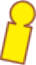 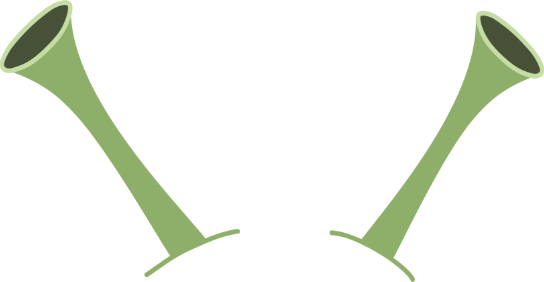 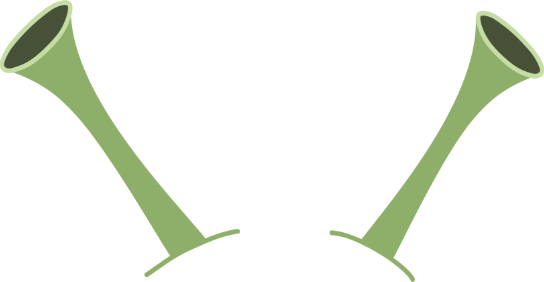 glutamate
dopamine
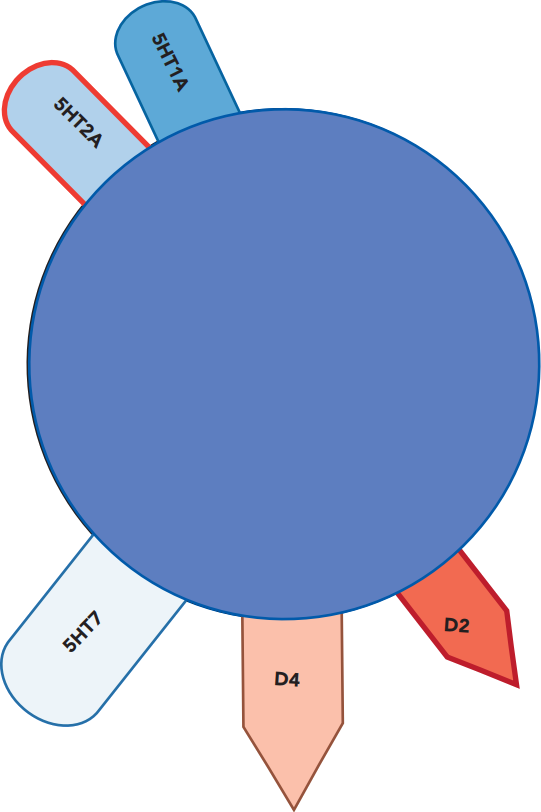 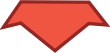 serotonin
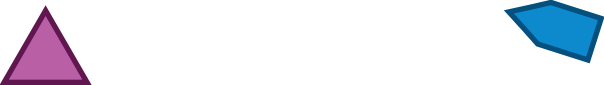 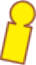 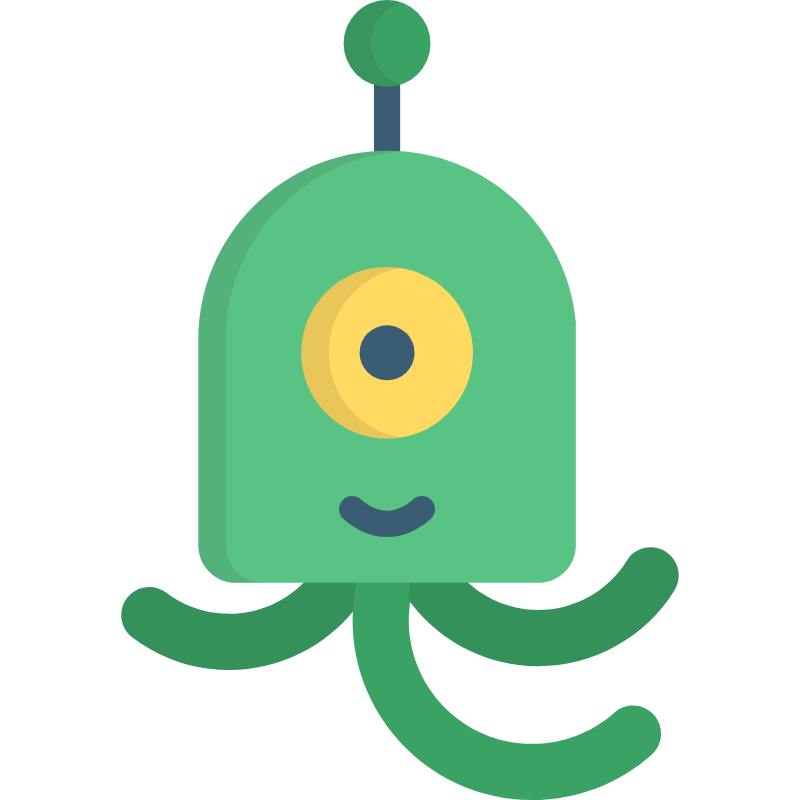 increased release
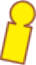 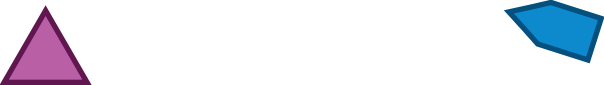 decreased release
lurasidone
LATUDA
D2
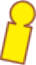 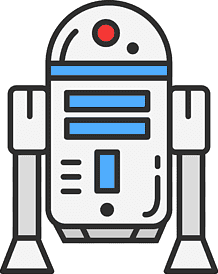 5HT2A
Adding a 2nd gen antipsychotic
5HT1A
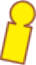 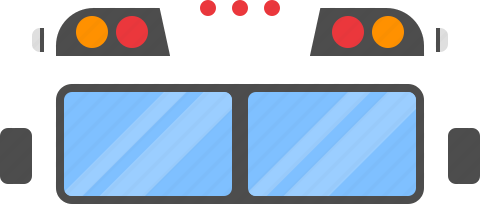 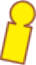 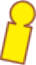 decreased release
partial agonist
increased release
lurasidone
LATUDA
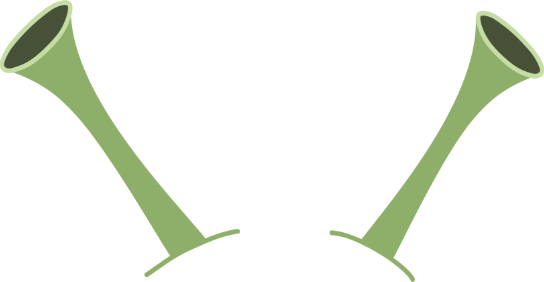 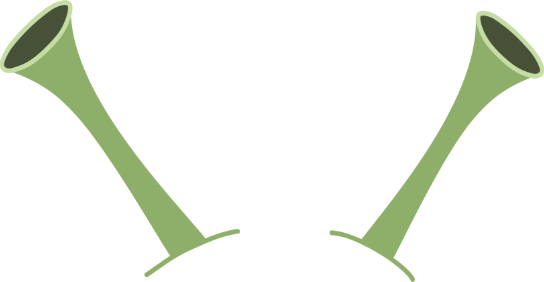 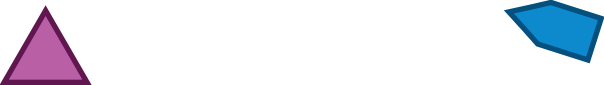 glutamate
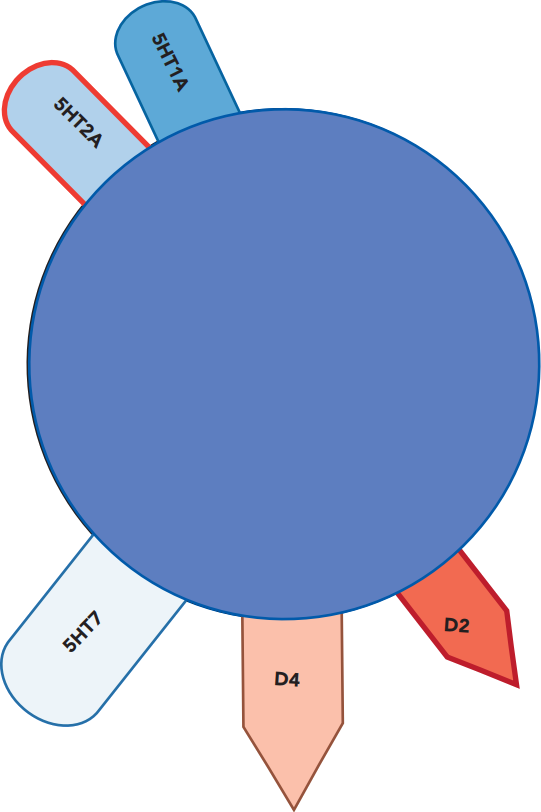 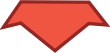 dopamine
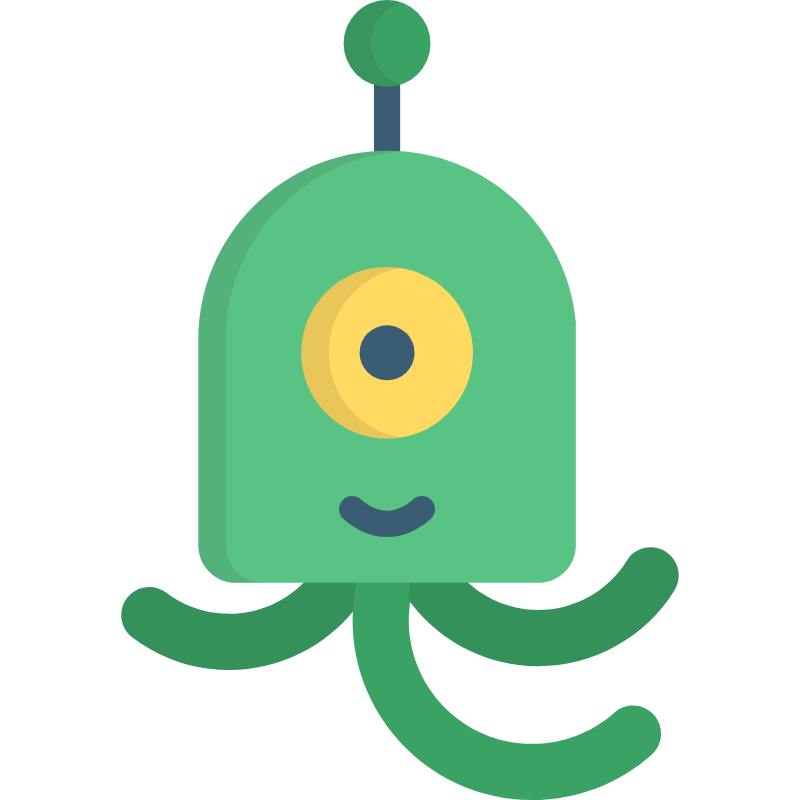 increased release
decreased release
lurasidone
LATUDA
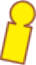 5HT2A antagonism and 5HT1A partial agonism produce similar downstream effects.
5HT2A
Adding a 2nd gen antipsychotic
5HT1A
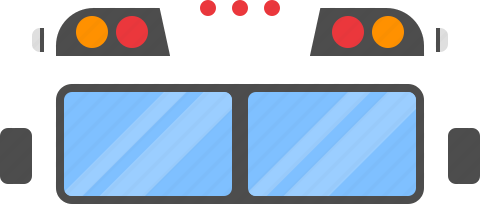 decreased release
increased release
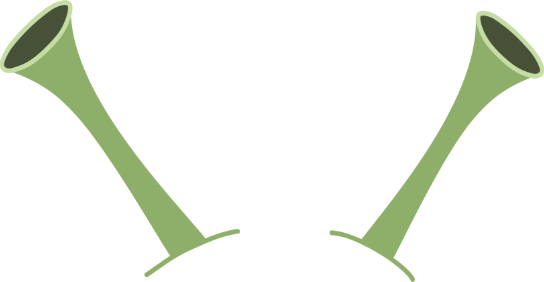 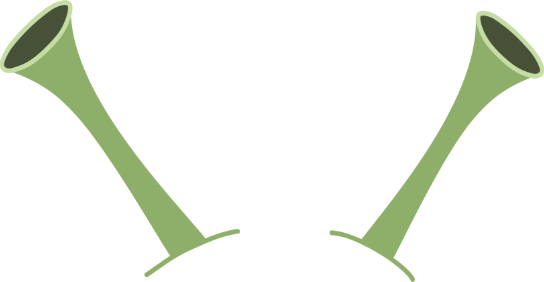 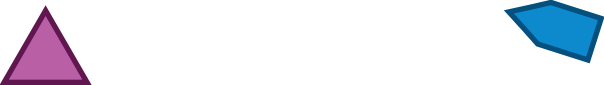 glutamate
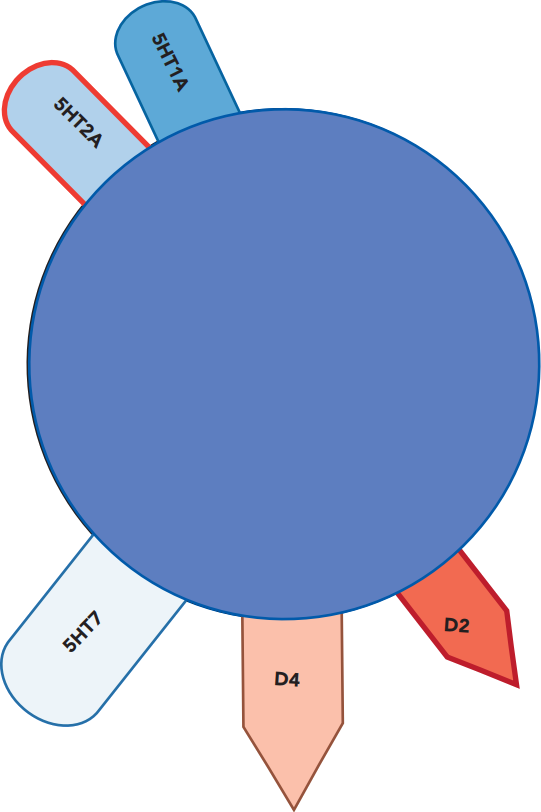 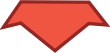 dopamine
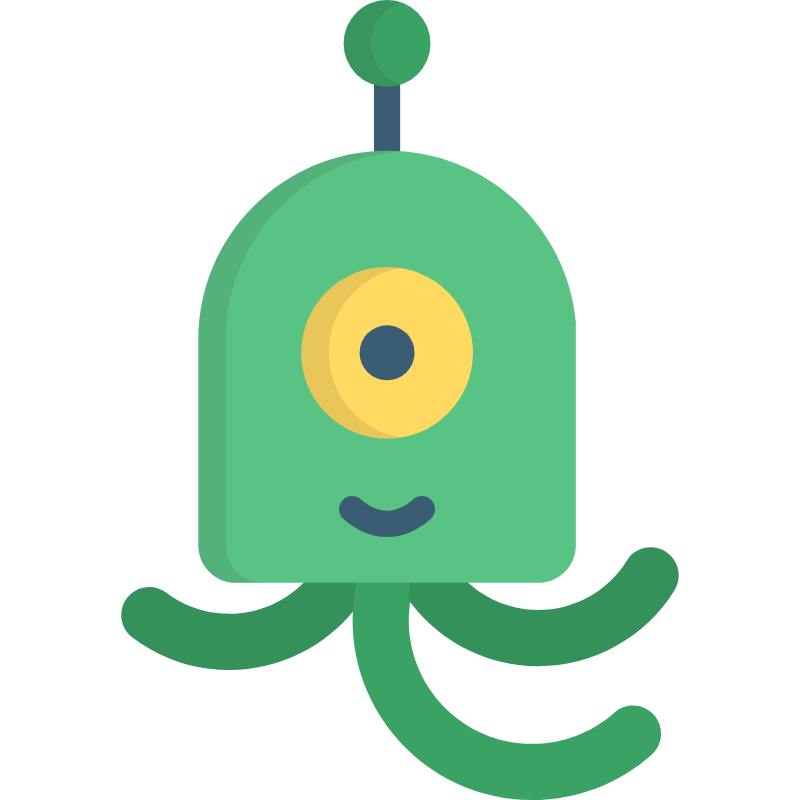 increased release
decreased release
brexpiprazole
REXULTI
lurasidone
LATUDA
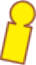 antagonist
5HT2A antagonism and 5HT1A partial agonism produce similar downstream effects.
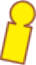 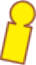 5HT2A
Adding a 2nd gen antipsychotic
5HT1A
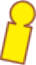 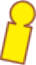 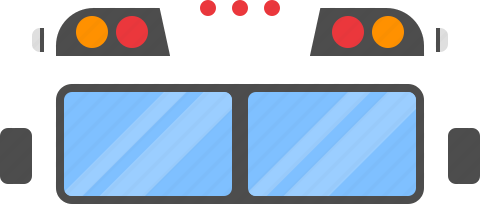 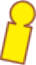 serotonin
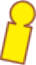 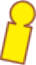 decreased release
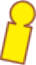 increased release
partial agonist
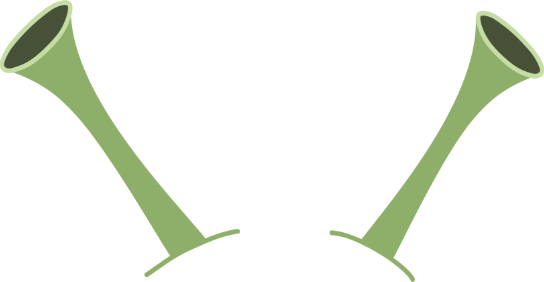 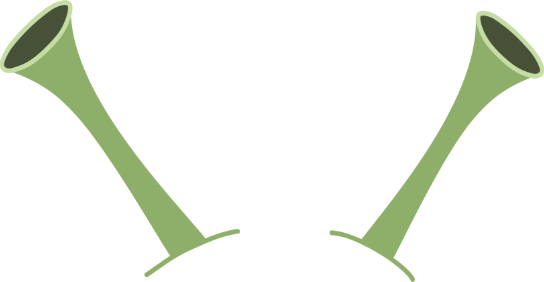 glutamate
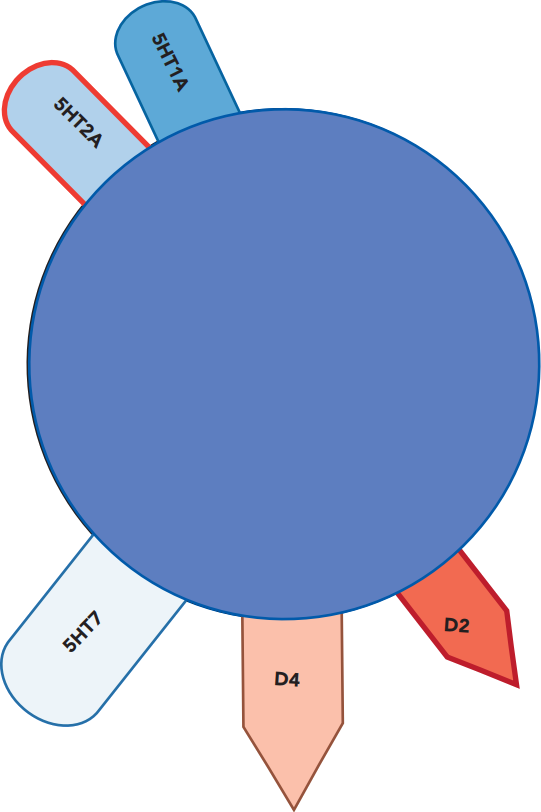 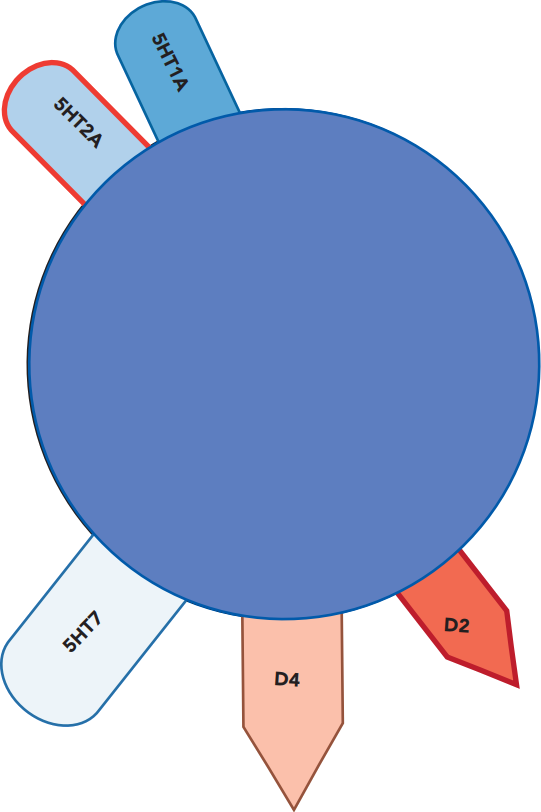 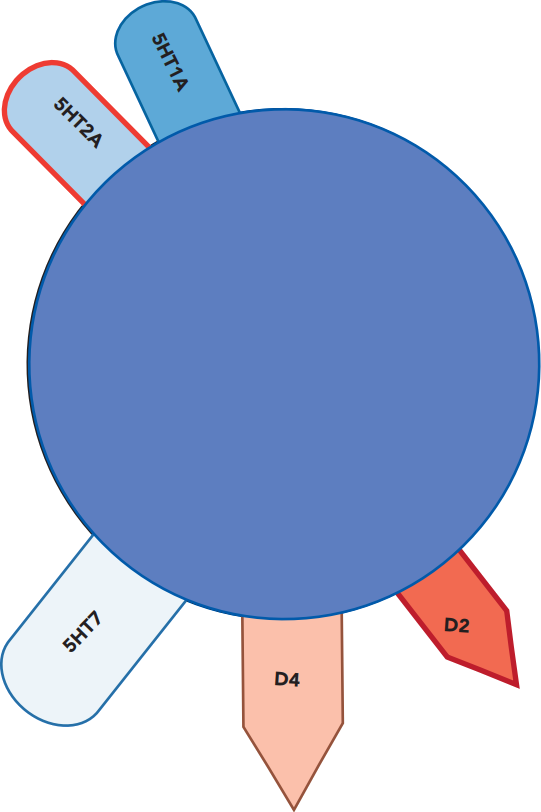 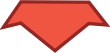 antagonist
Antipsychotics don’t interact with glutamate receptors directly.
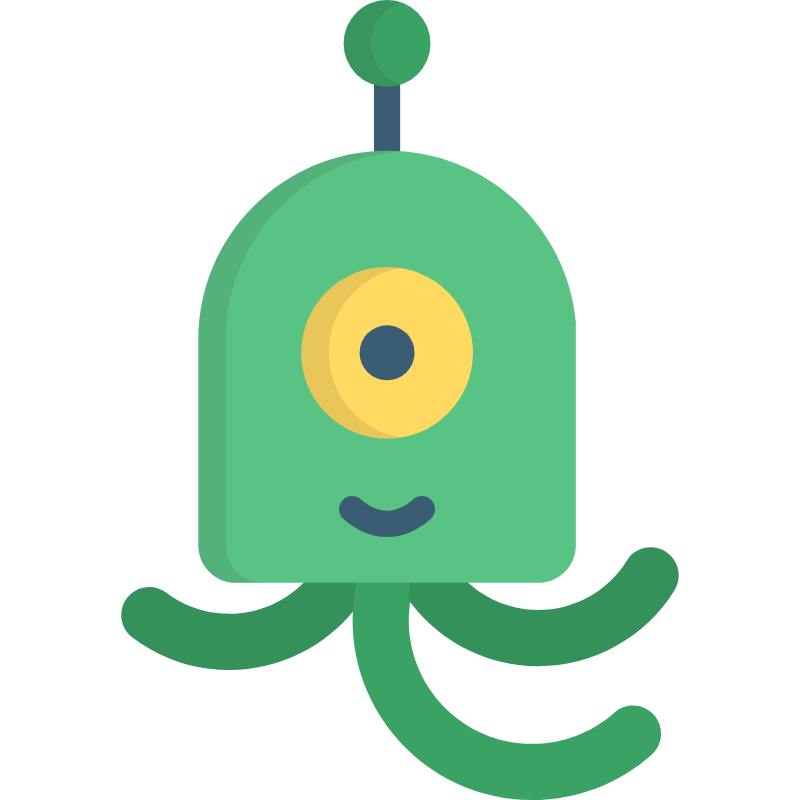 increased release
lurasidone
LATUDA
lurasidone
LATUDA
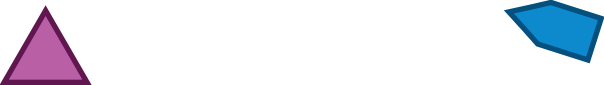 lurasidone
LATUDA
antagonist
D2
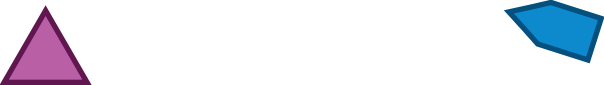 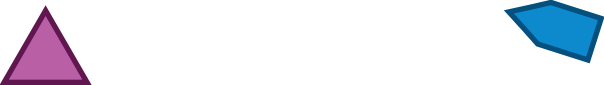 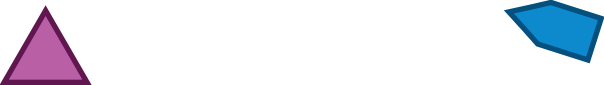 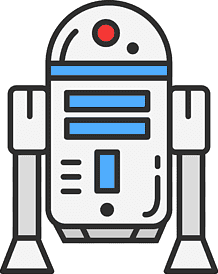 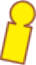 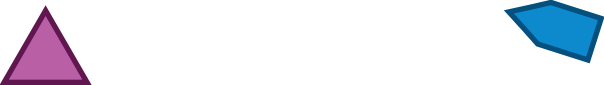 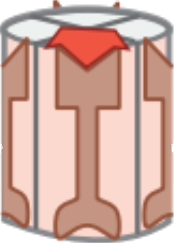 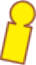 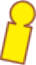 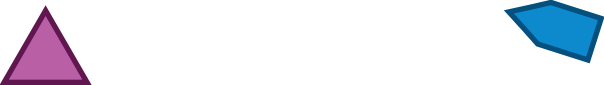 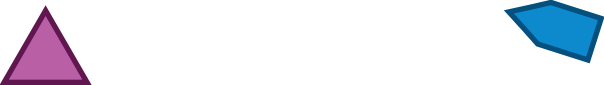 dopamine
NMDA 
receptor
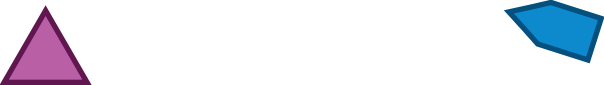 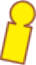 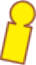 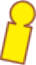 5HT2A
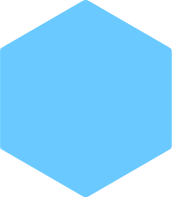 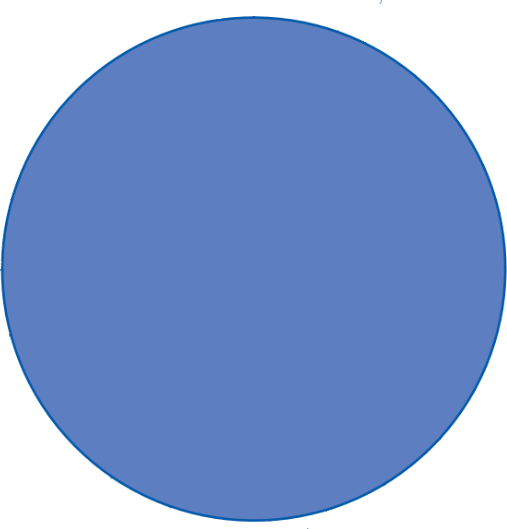 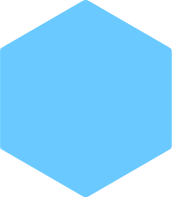 5-HT2A serotonin  receptor antagonists
5-HT1A 
partial 
agonists
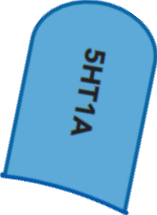 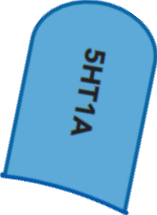 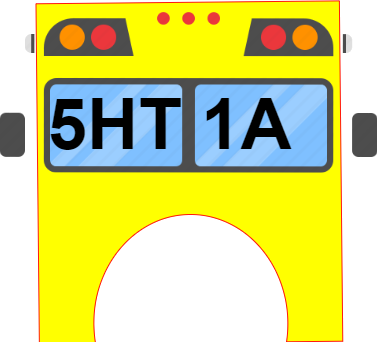 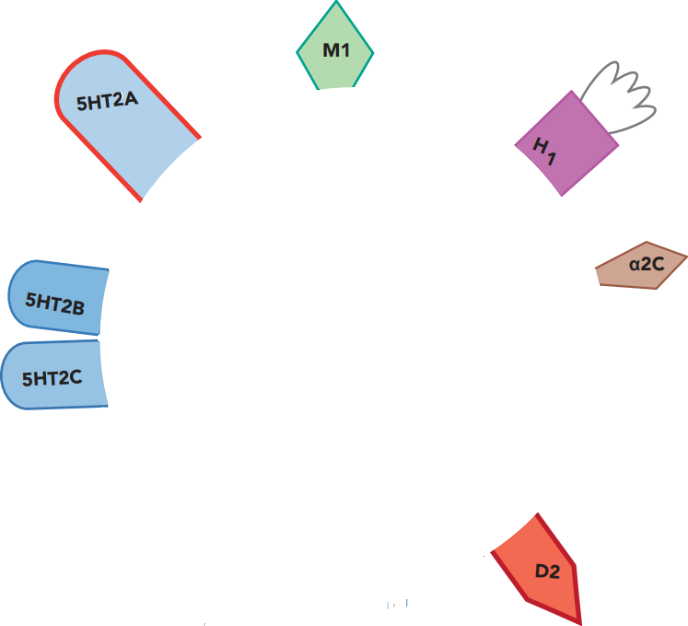 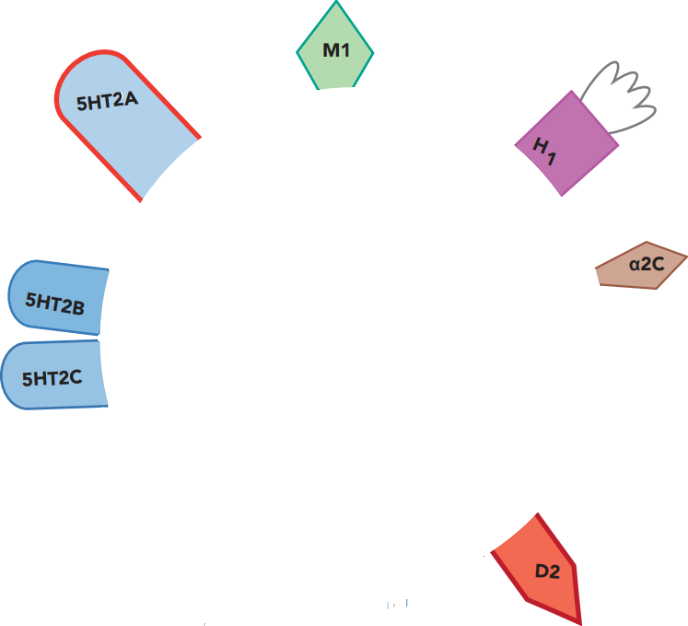 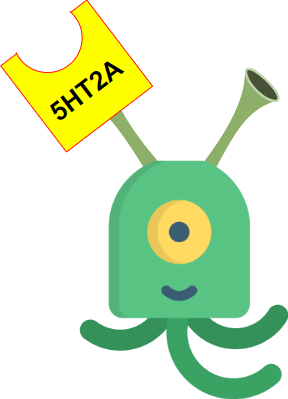 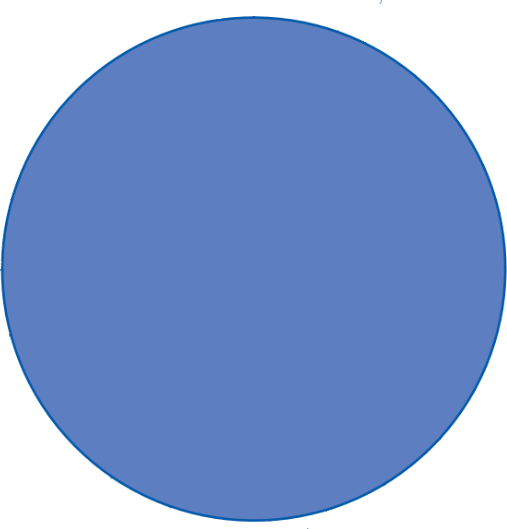 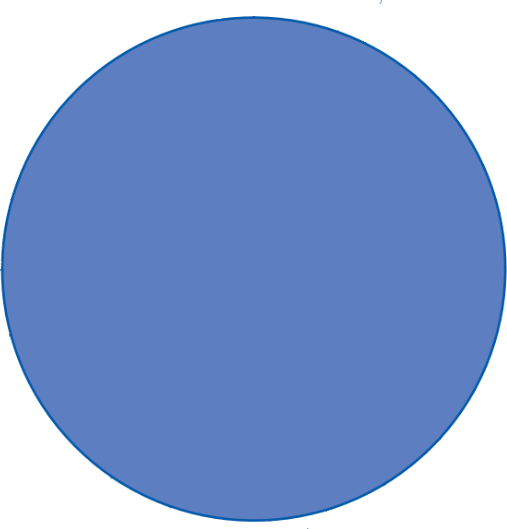 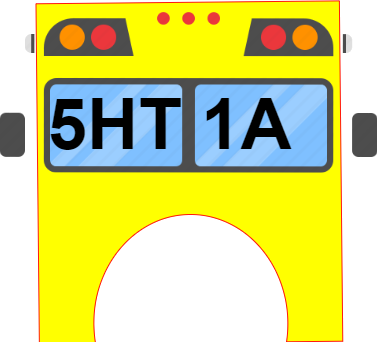 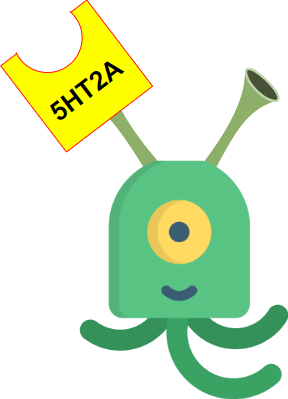 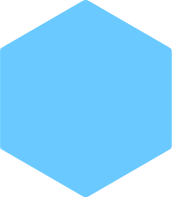 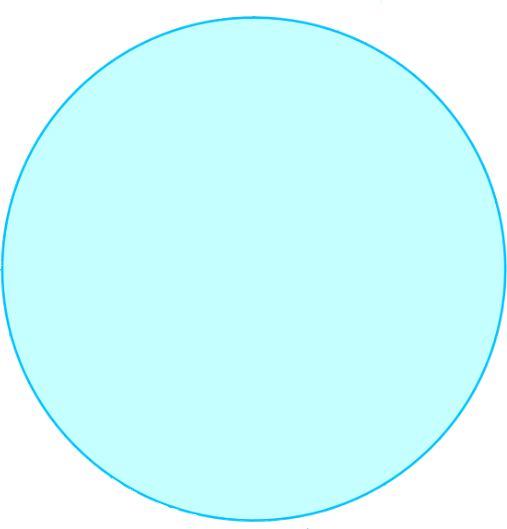 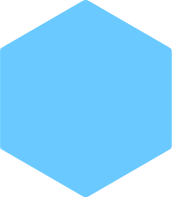 5-HT2A serotonin receptor antagonists
5-HT1A 
partial 
agonists
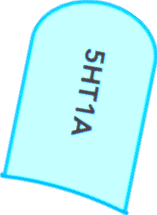 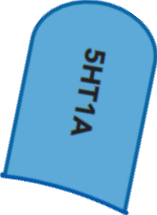 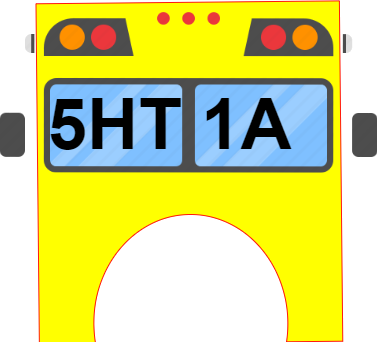 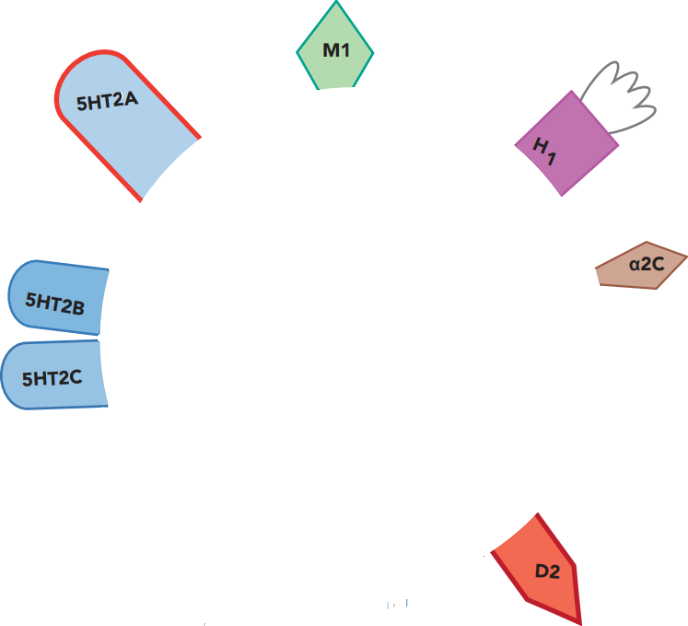 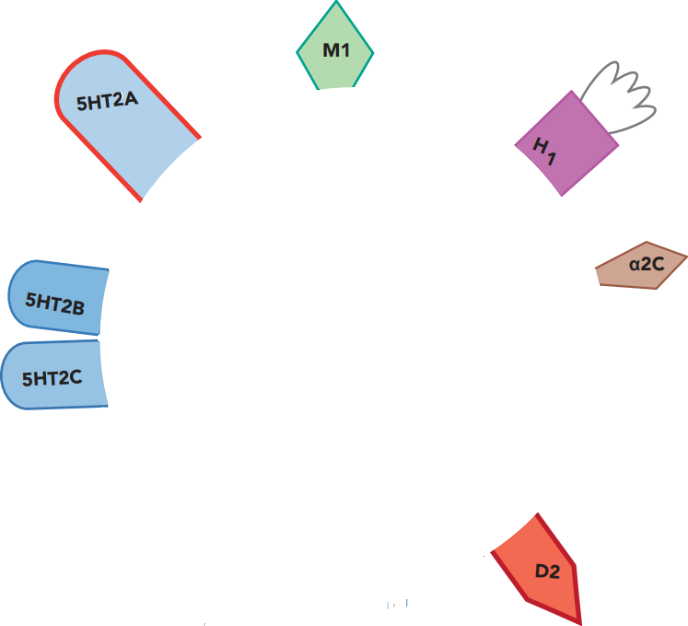 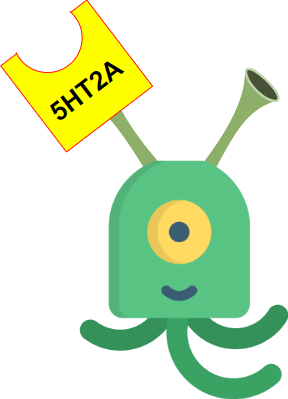 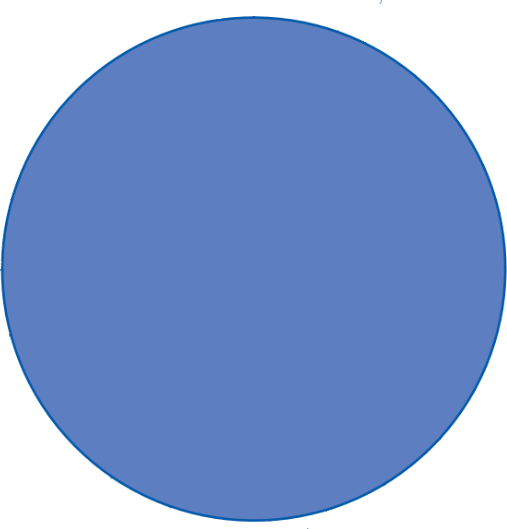 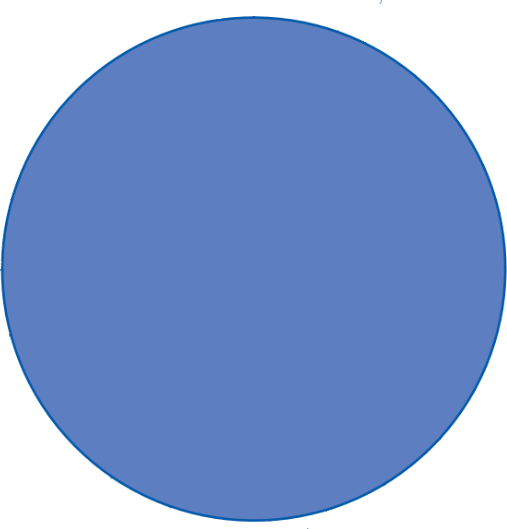 buspirone
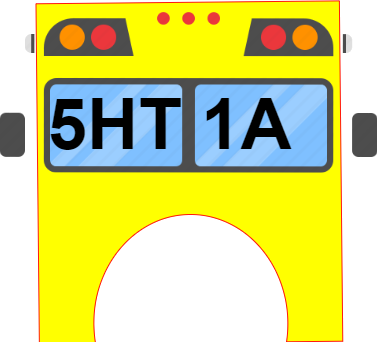 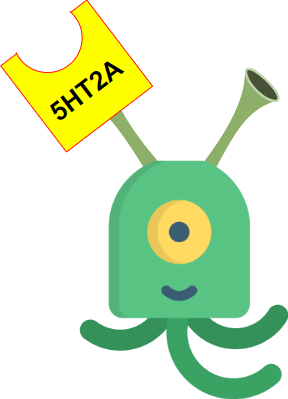 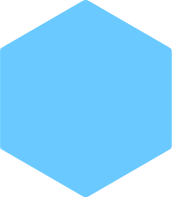 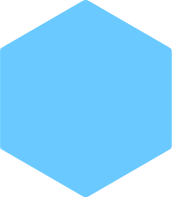 5-HT1A 
partial 
agonists
5-HT2A serotonin receptor antagonists
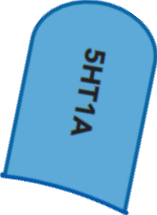 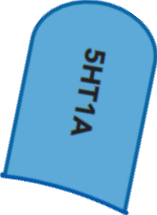 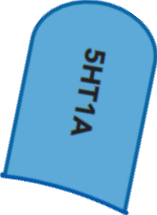 SGAs:
❖ Aripiprazole
❖ Asenapine
❖ Brexpiprazole 
❖ Cariprazine
❖ Clozapine
❖ Lurasidone
❖ Quetiapine 
❖ Ziprasidone
Antidepressants:
 ❖ Mirtazapine  – NaSSA 
 ❖ Amitriptyline  –  TCA
 ❖ Doxepin  –  TCA
 ❖ Amoxapine  – TCA
 ❖ Trimipramine  – TCA

2nd gen antipsychotics (SGAs):
 ❖ Olanzapine
 ❖ Paliperidone
 ❖ Pimavanserin 
 ❖ Risperidone
 
 FGAs:
 ❖ Chlorpromazine
 ❖ Loxapine
 ❖ Thioridazine
 ❖ Trifluoperazine
Anxiolytic:
 ❖ Buspirone

Antidepressants:
 ❖ Vilazodone
 ❖ Vortioxetine
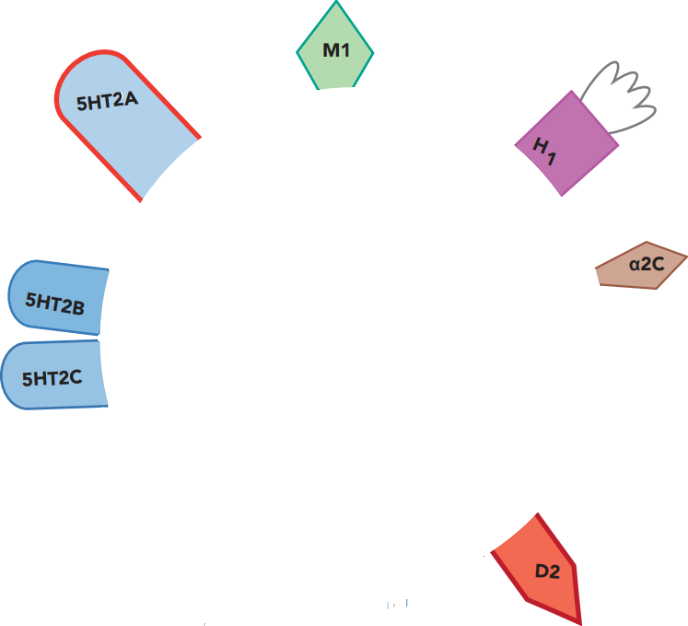 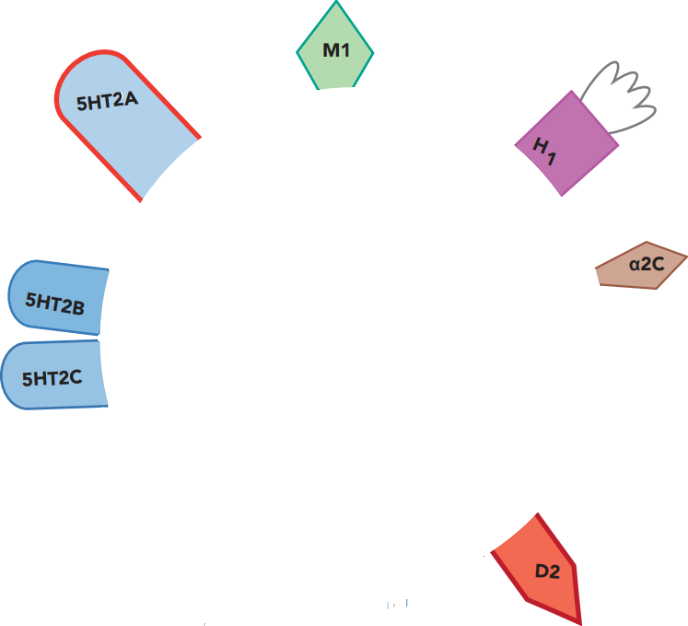 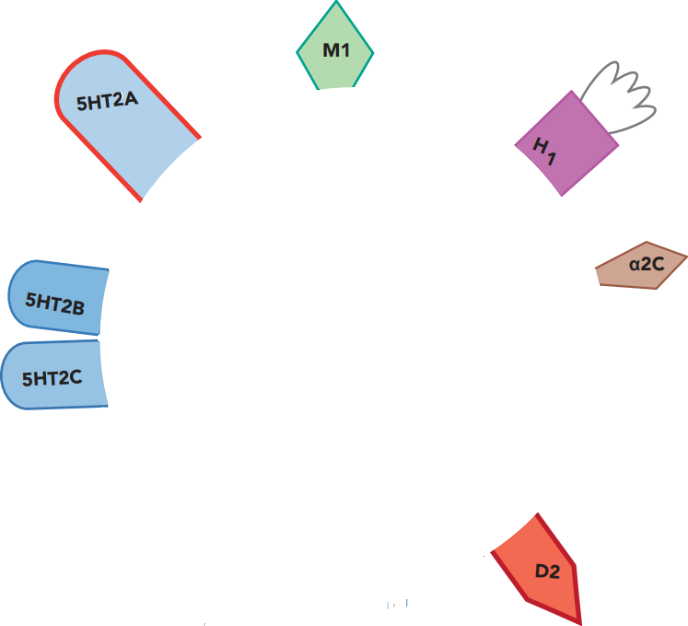 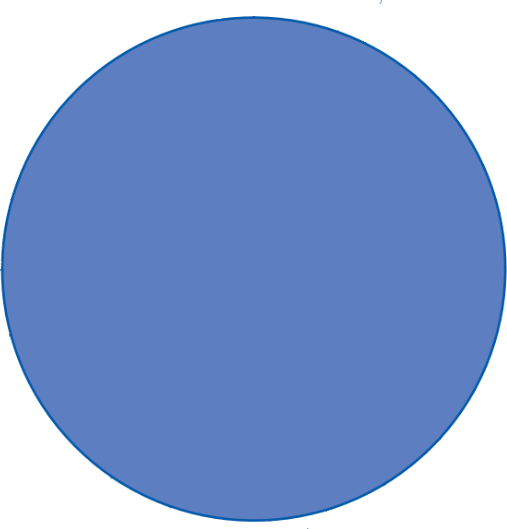 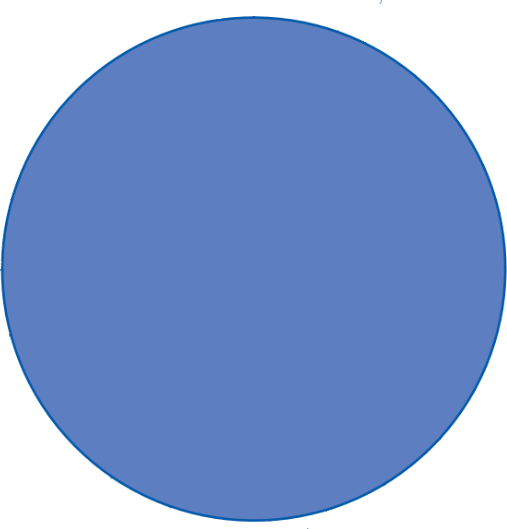 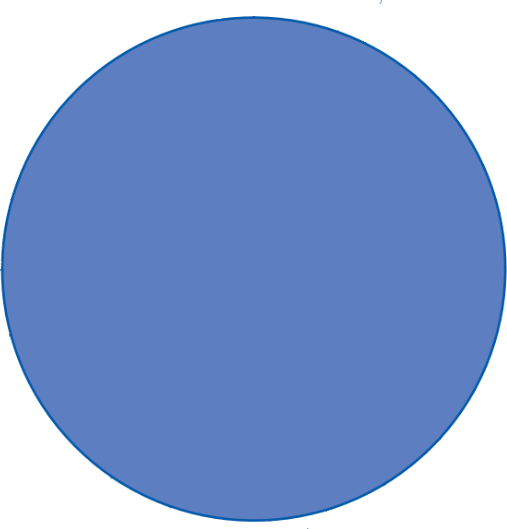 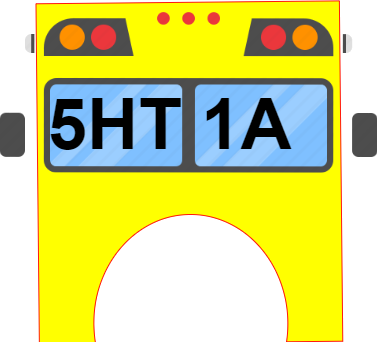 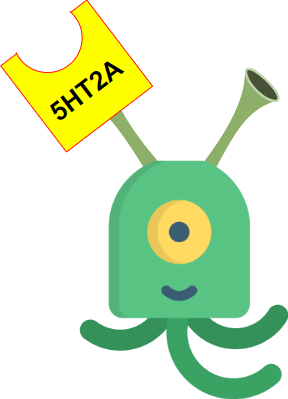 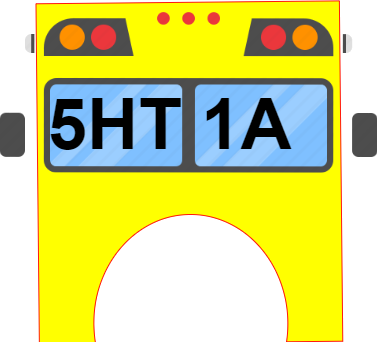 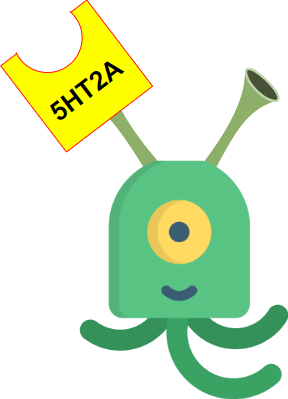 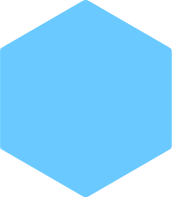 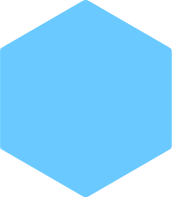 5-HT1A 
partial 
agonists
5-HT2A serotonin receptor antagonists
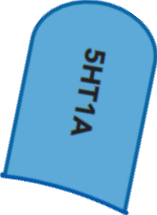 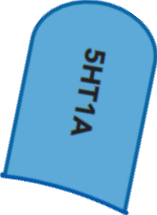 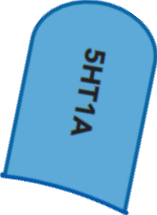 SGAs:
❖ Aripiprazole
❖ Asenapine
❖ Brexpiprazole 
❖ Cariprazine
❖ Clozapine
❖ Lurasidone
❖ Quetiapine 
❖ Ziprasidone
Antidepressants:
 ❖ Mirtazapine  – NaSSA 
 ❖ Amitriptyline  –  TCA
 ❖ Doxepin  –  TCA
 ❖ Amoxapine  – TCA
 ❖ Trimipramine  – TCA

2nd gen antipsychotics (SGAs):
 ❖ Olanzapine
 ❖ Paliperidone
 ❖ Pimavanserin 
 ❖ Risperidone
 
 FGAs:
 ❖ Chlorpromazine
 ❖ Loxapine
 ❖ Thioridazine
 ❖ Trifluoperazine
Anxiolytic:
 ❖ Buspirone

Antidepressants:
 ❖ Vilazodone
 ❖ Vortioxetine
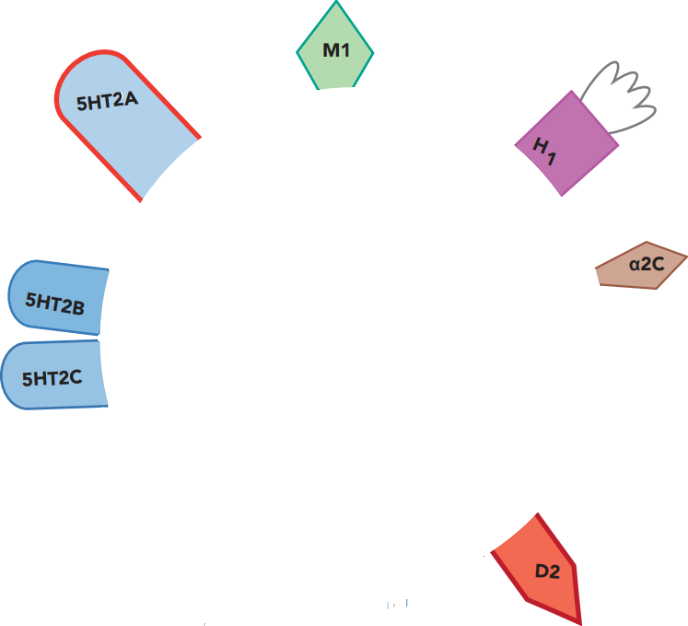 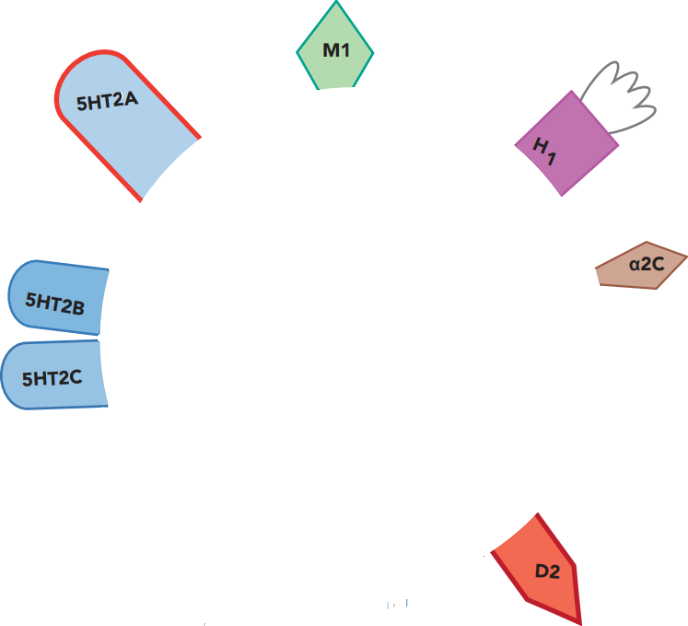 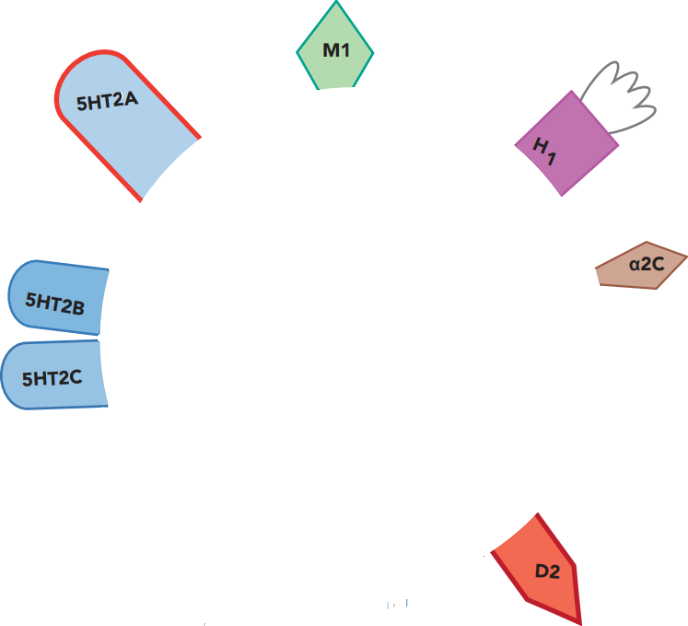 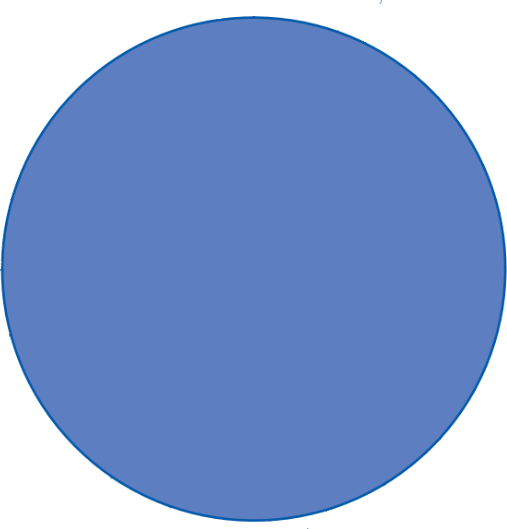 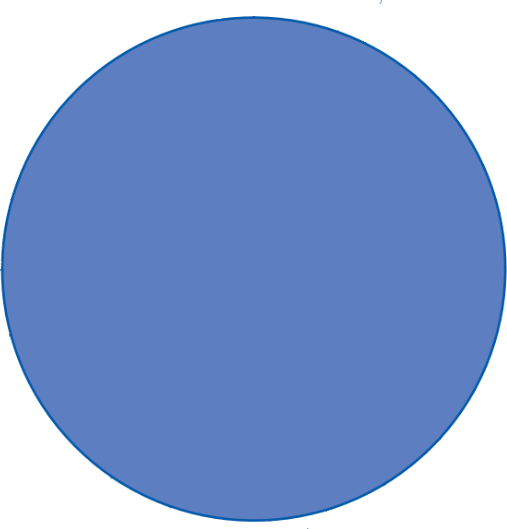 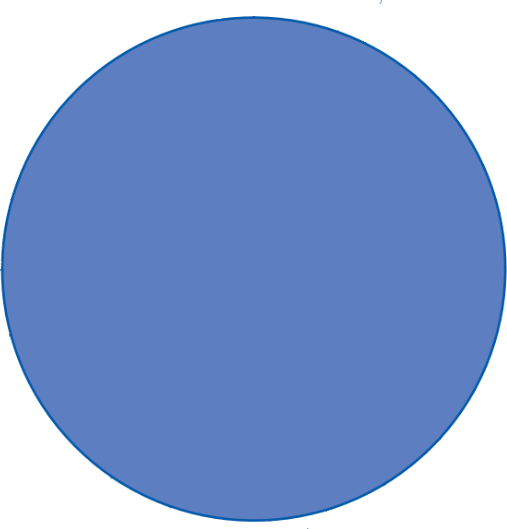 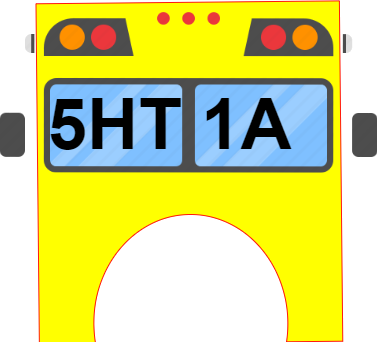 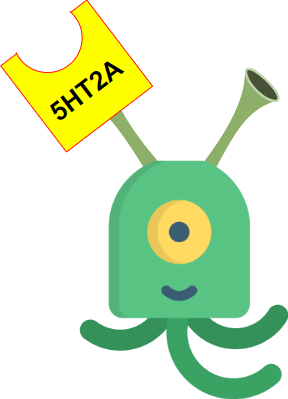 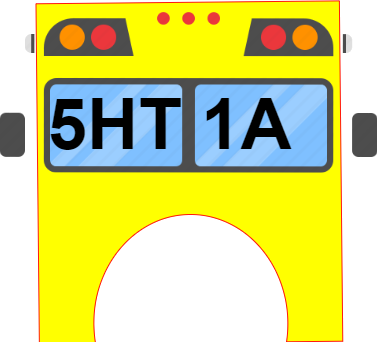 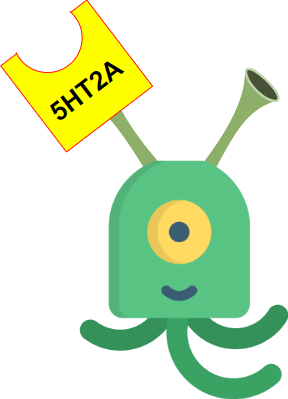 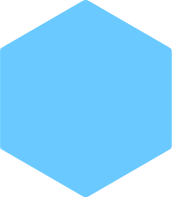 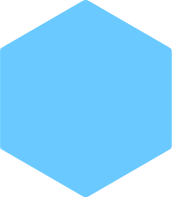 5-HT1A 
partial 
agonists
5-HT2A serotonin receptor antagonists
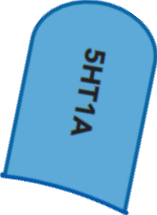 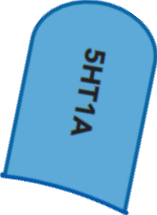 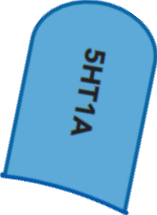 SGAs:
❖ Aripiprazole
❖ Asenapine
❖ Brexpiprazole 
❖ Cariprazine
❖ Clozapine
❖ Lurasidone
❖ Quetiapine 
❖ Ziprasidone
Antidepressants:
 ❖ Mirtazapine  – NaSSA 
 ❖ Amitriptyline  –  TCA
 ❖ Doxepin  –  TCA
 ❖ Amoxapine  – TCA
 ❖ Trimipramine  – TCA

2nd gen antipsychotics (SGAs):
 ❖ Olanzapine
 ❖ Paliperidone
 ❖ Pimavanserin 
 ❖ Risperidone
 
 FGAs:
 ❖ Chlorpromazine
 ❖ Loxapine
 ❖ Thioridazine
 ❖ Trifluoperazine
Anxiolytic:
 ❖ Buspirone

Antidepressants:
 ❖ Vilazodone
 ❖ Vortioxetine
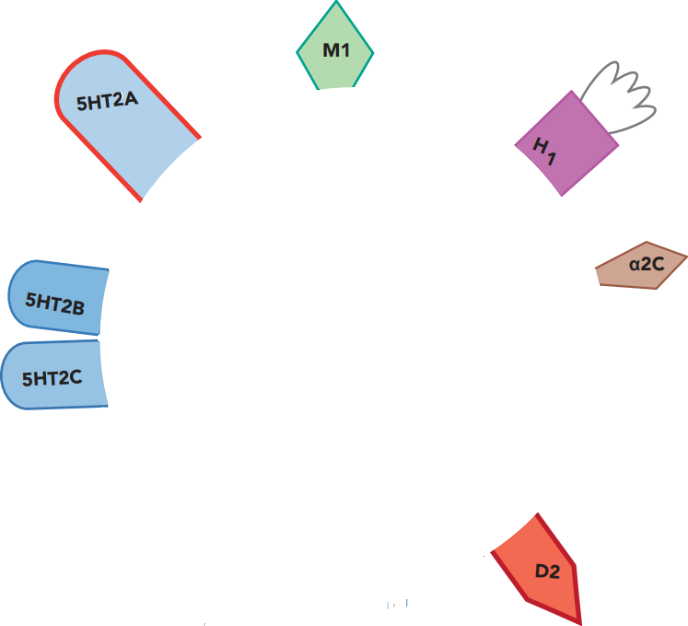 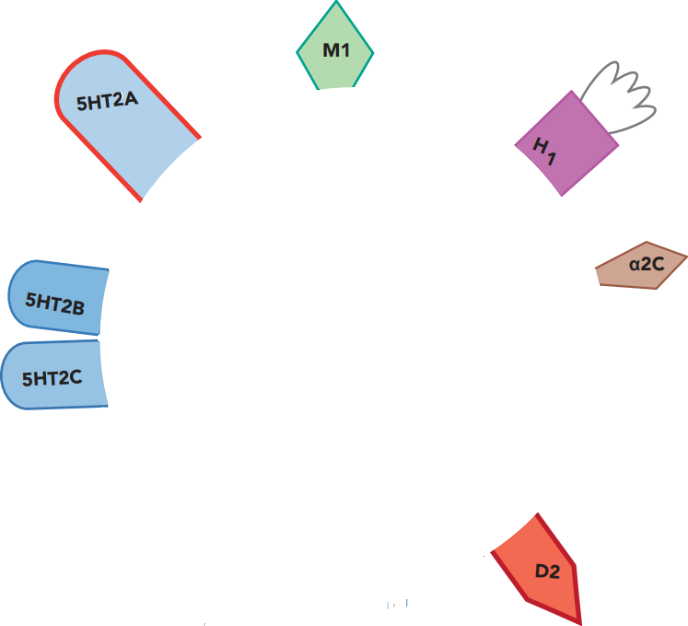 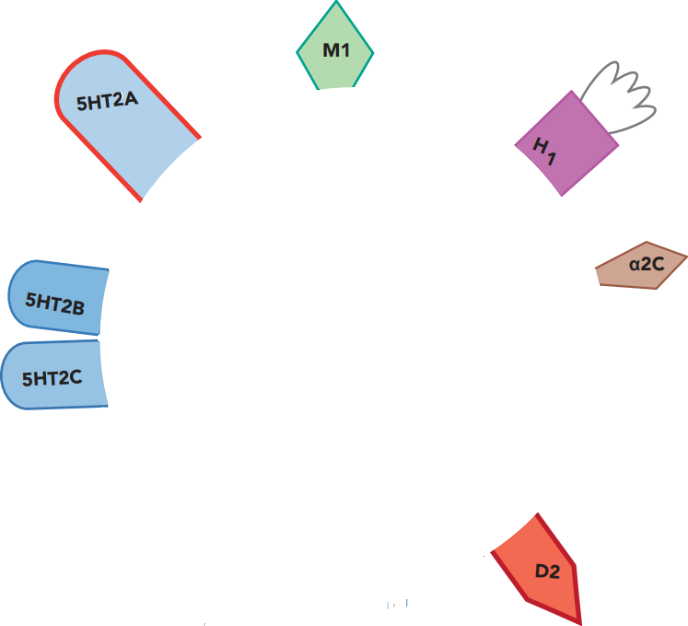 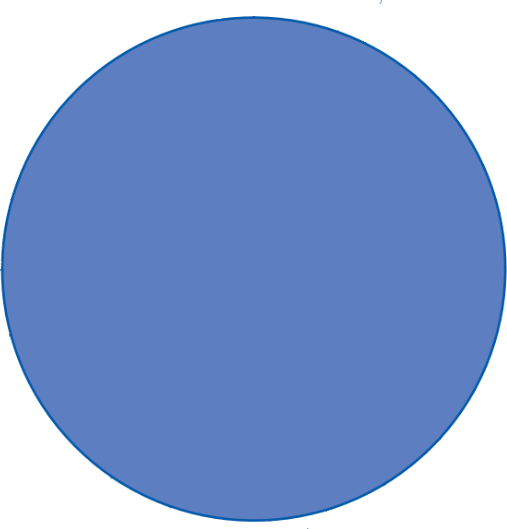 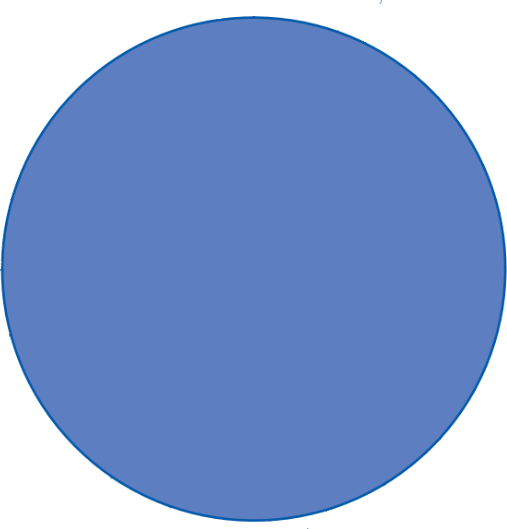 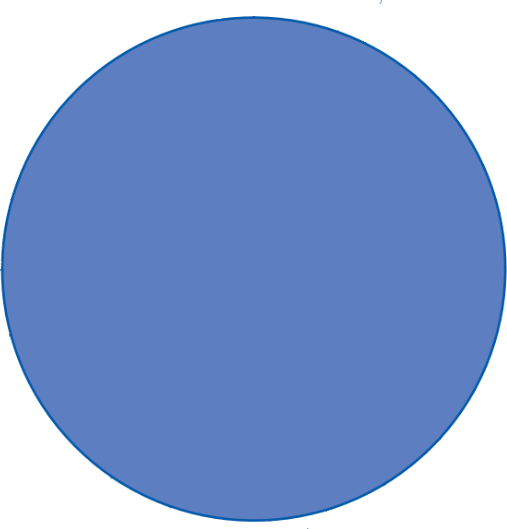 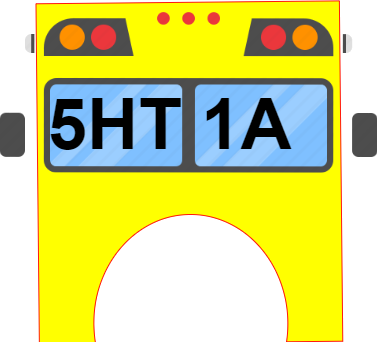 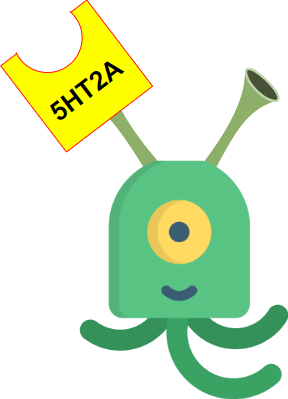 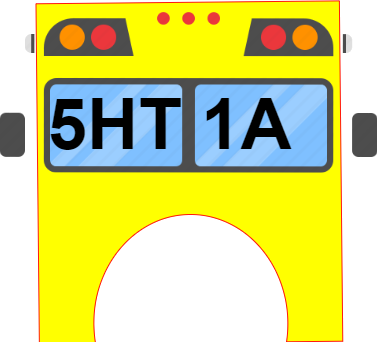 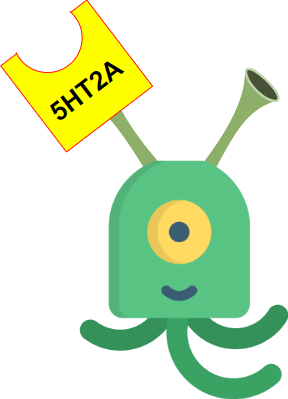 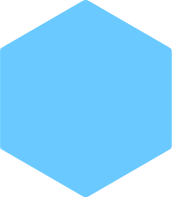 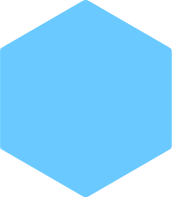 5-HT1A 
partial 
agonists
5-HT2A serotonin receptor antagonists
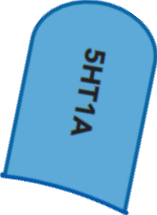 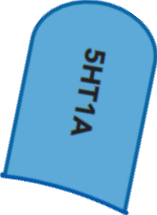 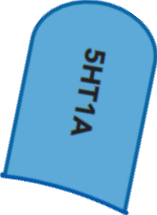 SGAs:
❖ Aripiprazole
❖ Asenapine
❖ Brexpiprazole 
❖ Cariprazine
❖ Clozapine
❖ Lurasidone
❖ Quetiapine 
❖ Ziprasidone
Antidepressants:
 ❖ Mirtazapine  – NaSSA 
 ❖ Amitriptyline  –  TCA
 ❖ Doxepin  –  TCA
 ❖ Amoxapine  – TCA
 ❖ Trimipramine  – TCA

2nd gen antipsychotics (SGAs):
 ❖ Olanzapine
 ❖ Paliperidone
 ❖ Pimavanserin 
 ❖ Risperidone
 
 FGAs:
 ❖ Chlorpromazine
 ❖ Loxapine
 ❖ Thioridazine
 ❖ Trifluoperazine
Anxiolytic:
 ❖ Buspirone

Antidepressants:
 ❖ Vilazodone
 ❖ Vortioxetine
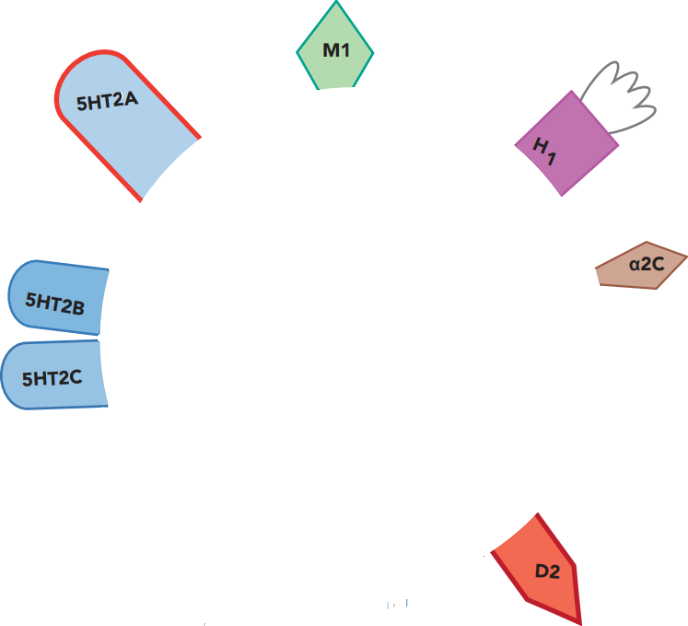 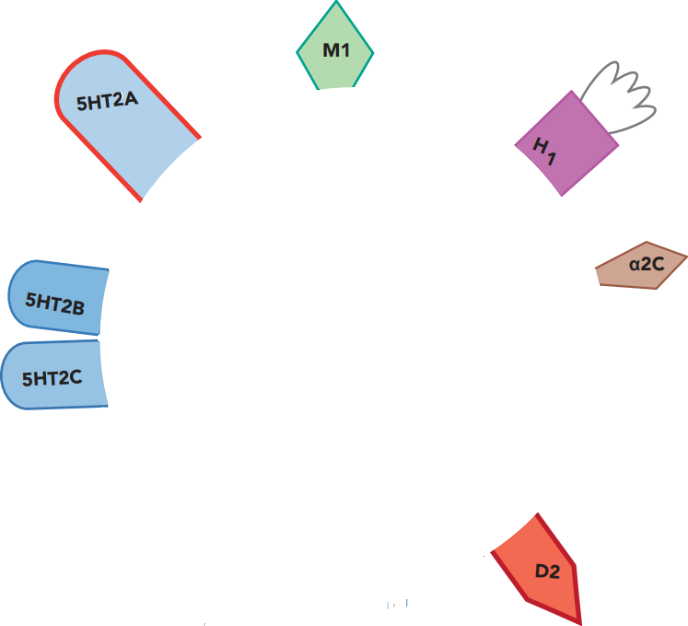 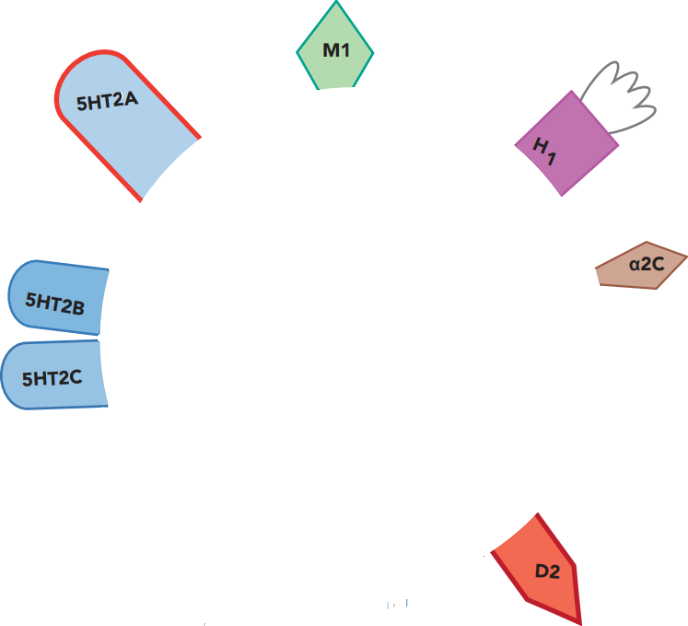 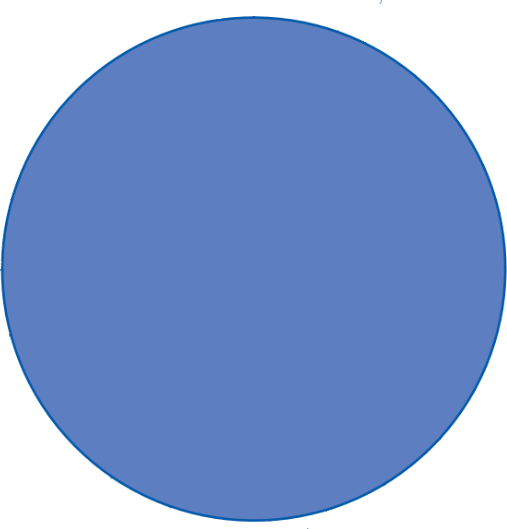 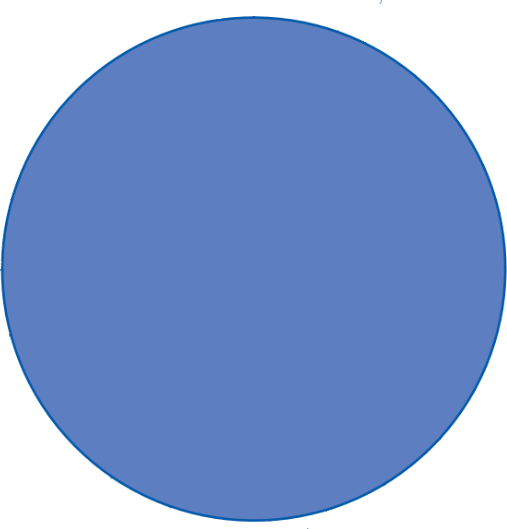 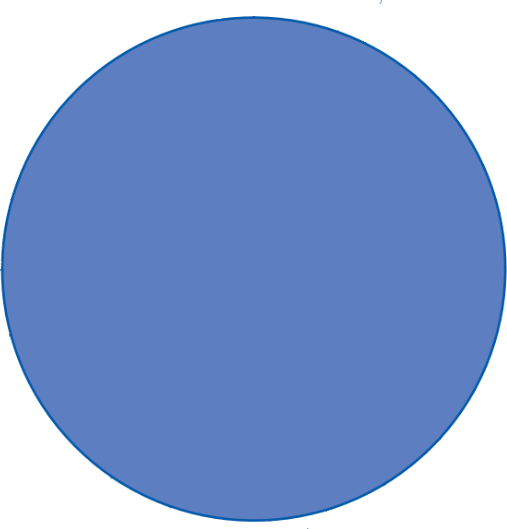 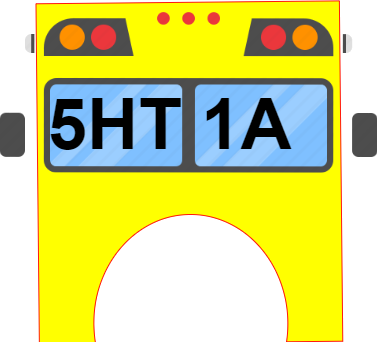 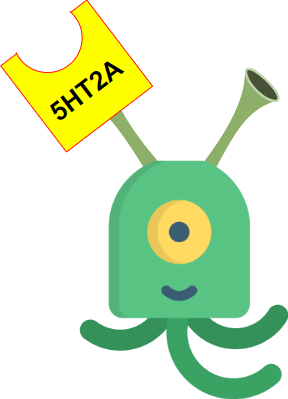 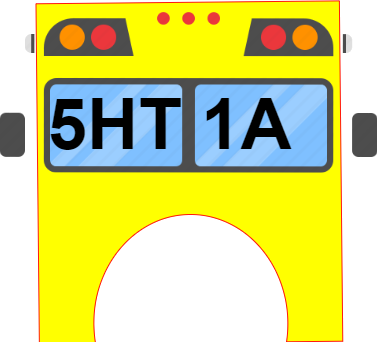 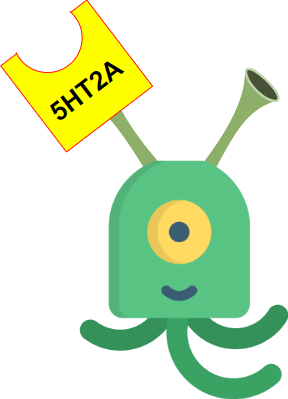 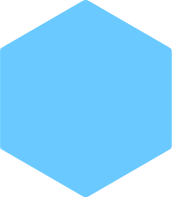 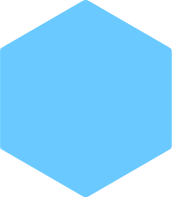 5-HT1A 
partial 
agonists
5-HT2A serotonin receptor antagonists
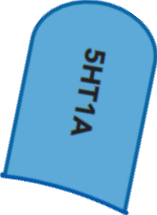 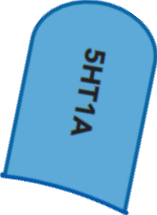 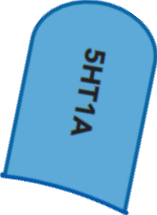 SGAs:
❖ Aripiprazole
❖ Asenapine
❖ Brexpiprazole 
❖ Cariprazine
❖ Clozapine
❖ Lurasidone
❖ Quetiapine 
❖ Ziprasidone
Antidepressants:
 ❖ Mirtazapine  – NaSSA 
 ❖ Amitriptyline  –  TCA
 ❖ Doxepin  –  TCA
 ❖ Amoxapine  – TCA
 ❖ Trimipramine  – TCA

2nd gen antipsychotics (SGAs):
 ❖ Olanzapine
 ❖ Paliperidone
 ❖ Pimavanserin 
 ❖ Risperidone
 
 FGAs:
 ❖ Chlorpromazine
 ❖ Loxapine
 ❖ Thioridazine
 ❖ Trifluoperazine
Anxiolytic:
 ❖ Buspirone

Antidepressants:
 ❖ Vilazodone
 ❖ Vortioxetine
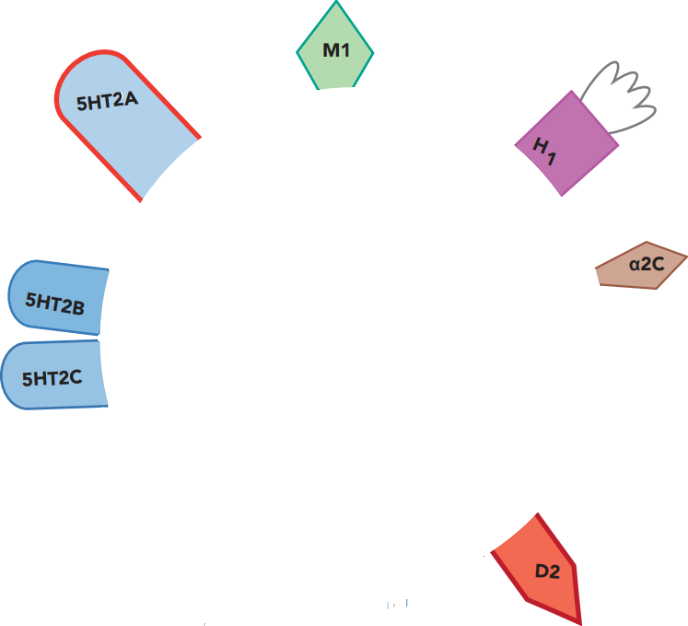 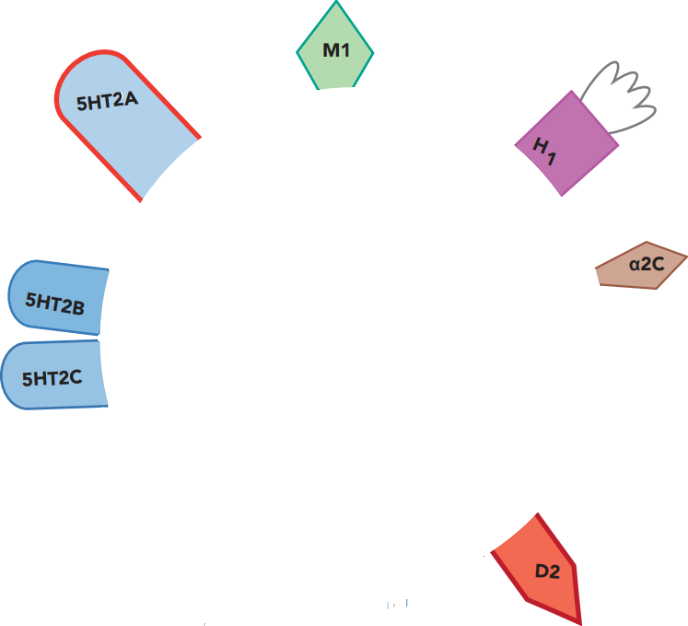 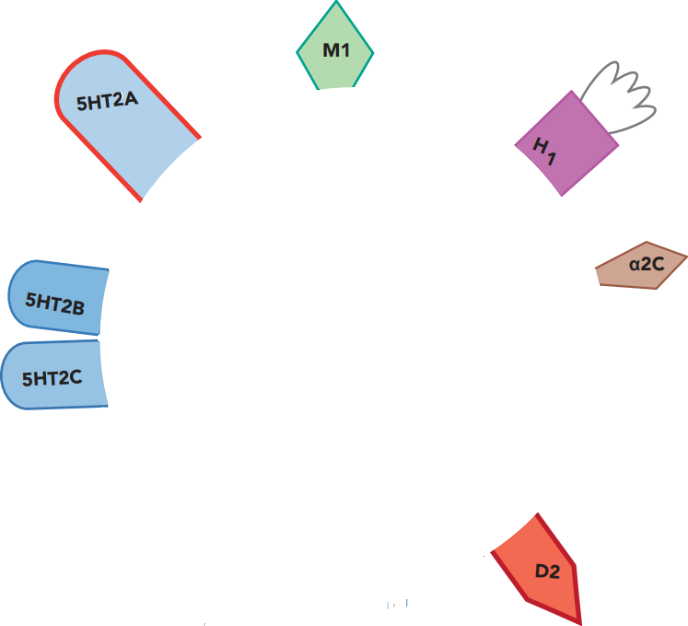 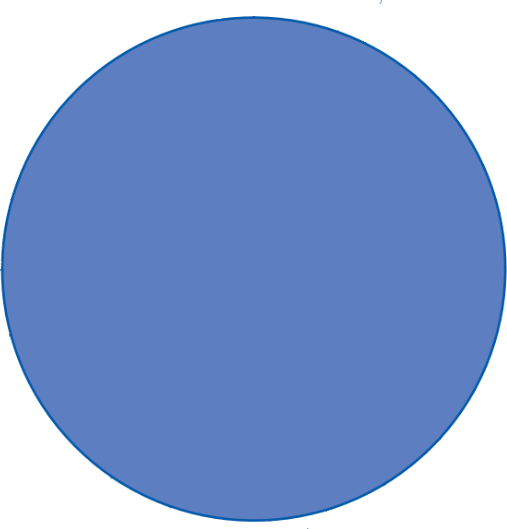 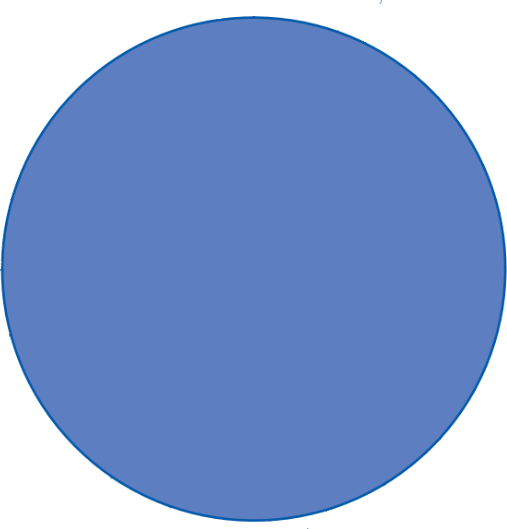 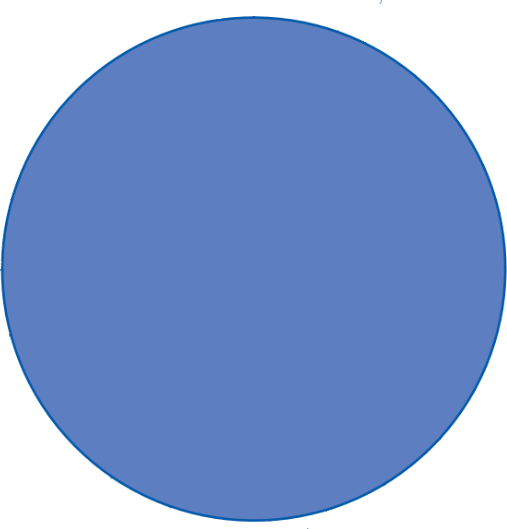 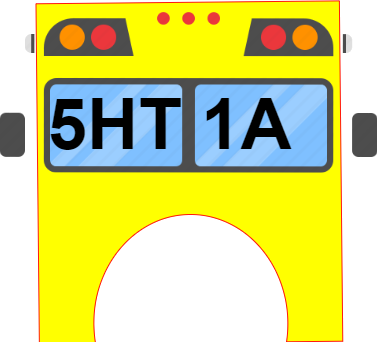 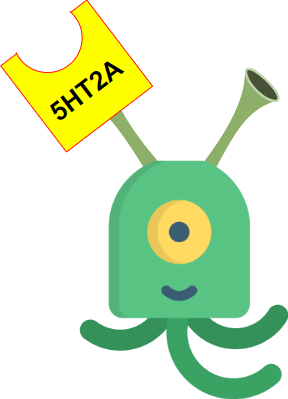 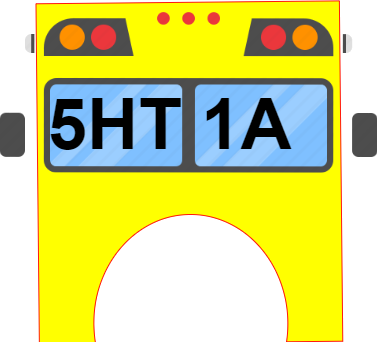 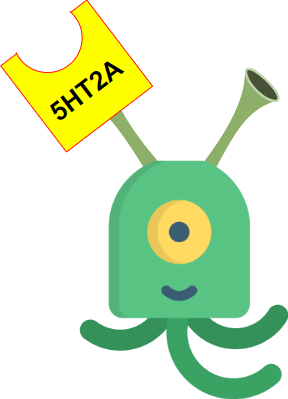 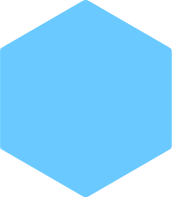 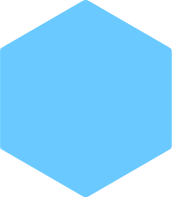 5-HT1A 
partial 
agonists
5-HT2A serotonin receptor antagonists
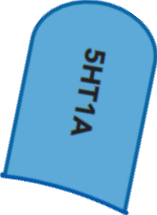 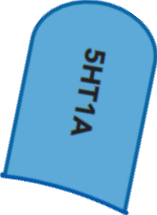 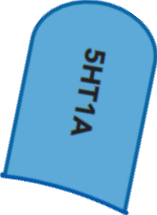 SGAs:
❖ Aripiprazole
❖ Asenapine
❖ Brexpiprazole 
❖ Cariprazine
❖ Clozapine
❖ Lurasidone
❖ Quetiapine 
❖ Ziprasidone
Antidepressants:
 ❖ Mirtazapine  – NaSSA 
 ❖ Amitriptyline  –  TCA
 ❖ Doxepin  –  TCA
 ❖ Amoxapine  – TCA
 ❖ Trimipramine  – TCA

2nd gen antipsychotics (SGAs):
 ❖ Olanzapine
 ❖ Paliperidone
 ❖ Pimavanserin 
 ❖ Risperidone
 
 FGAs:
 ❖ Chlorpromazine
 ❖ Loxapine
 ❖ Thioridazine
 ❖ Trifluoperazine
Anxiolytic:
 ❖ Buspirone

Antidepressants:
 ❖ Vilazodone
 ❖ Vortioxetine
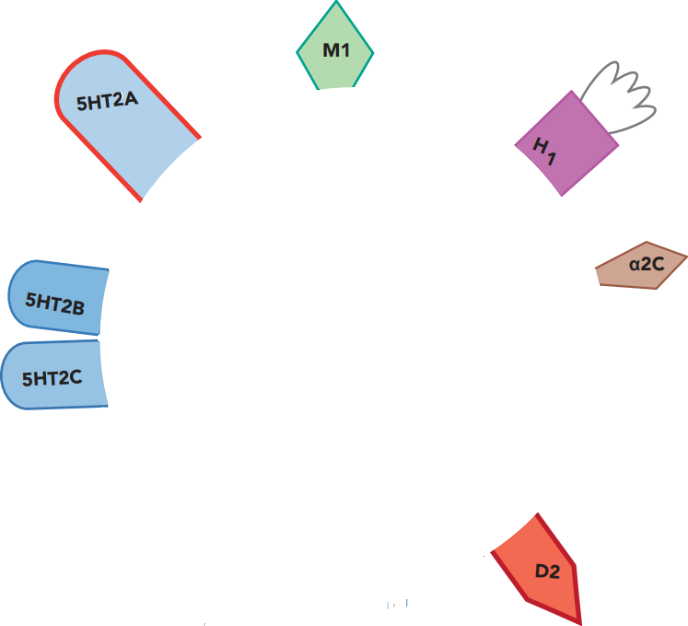 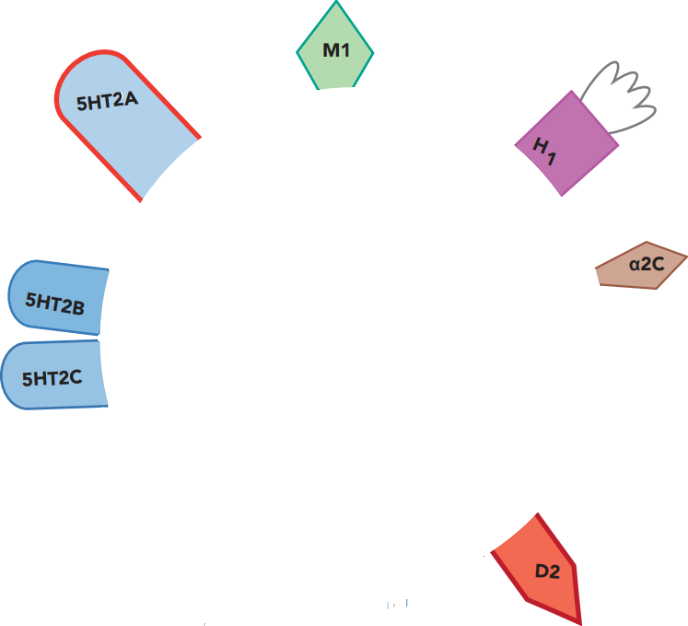 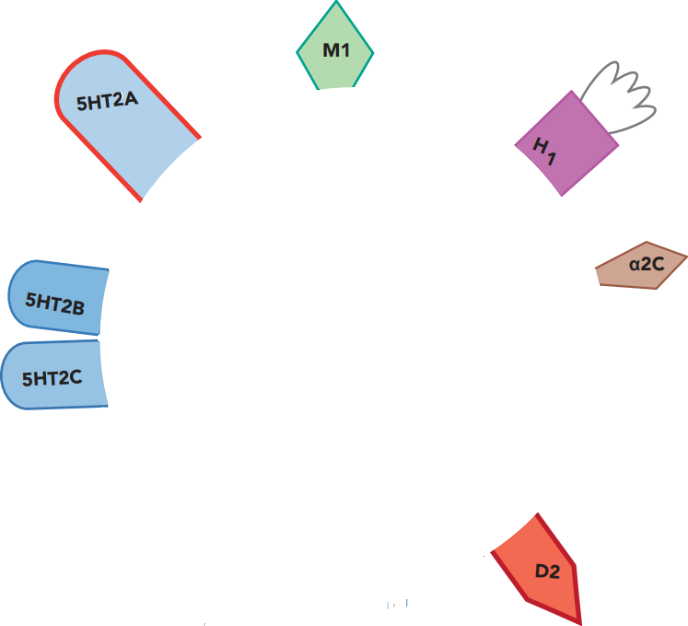 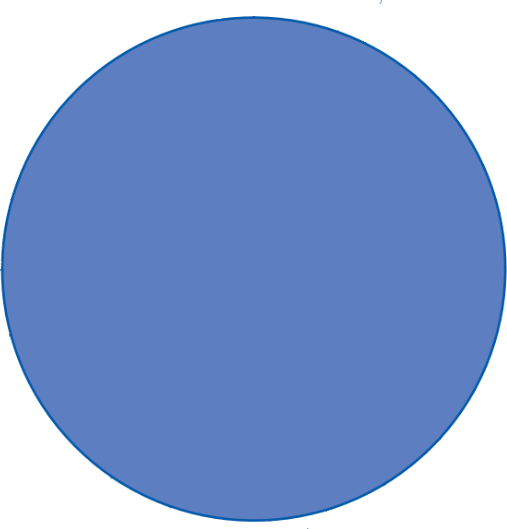 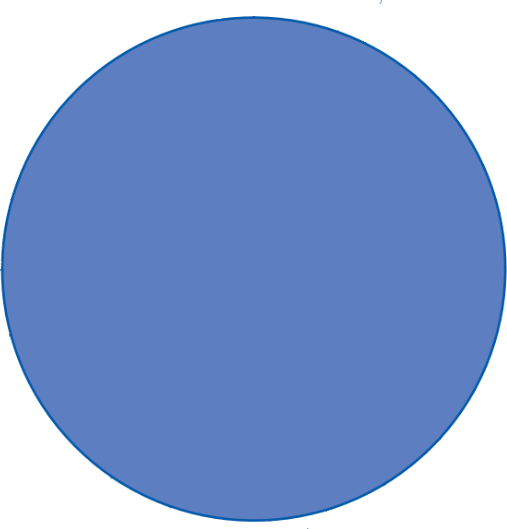 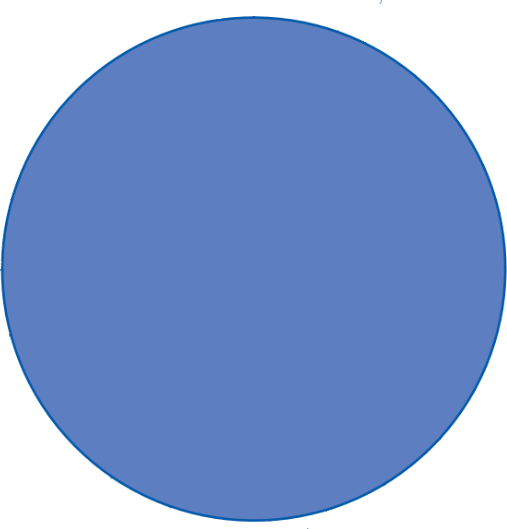 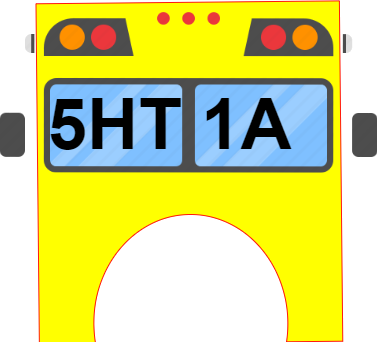 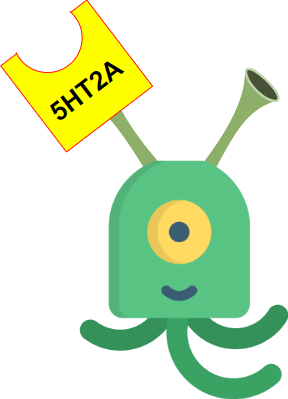 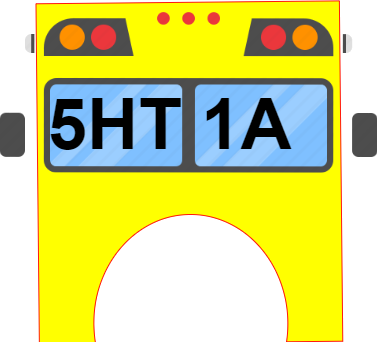 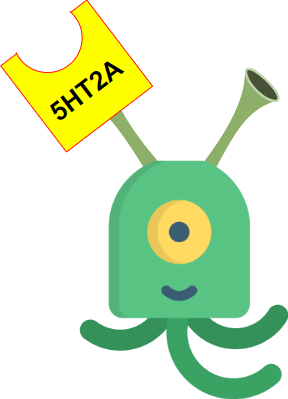 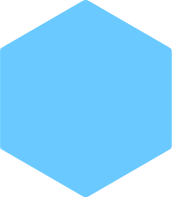 D2 blockers
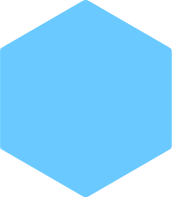 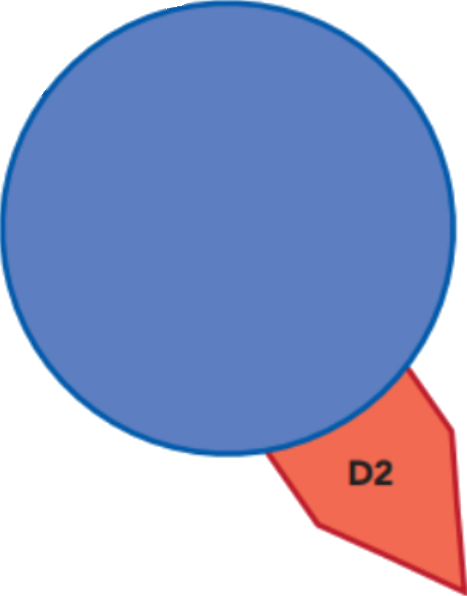 Antipsychotics
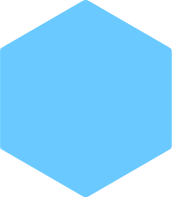 Antidepressants
all other antipsychotics
pimavanserin
(NUPLAZID)
all other
antidepressants
amoxapine
(TCA)
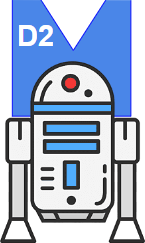 Dopamine Neural Pathways
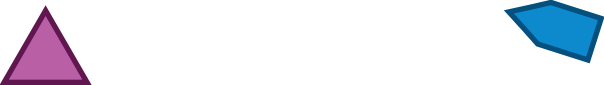 Dopamine inhibits prolactin secretion.
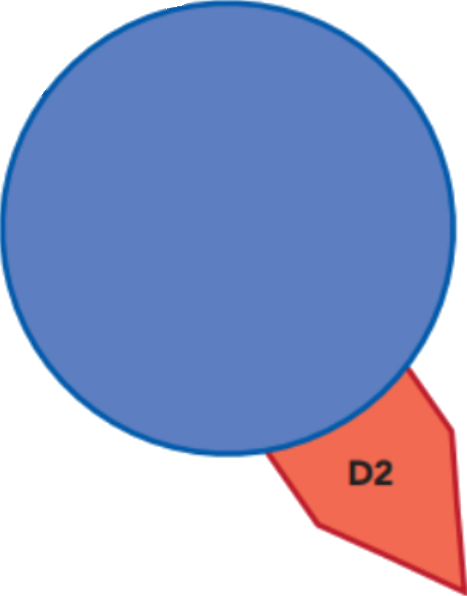 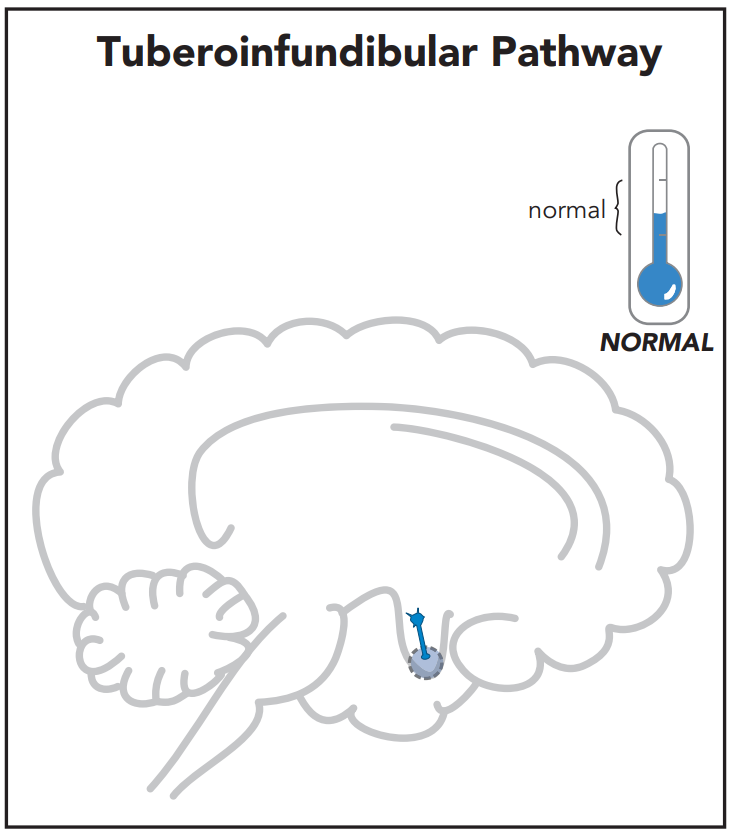 Stahl’s Essential Psychopharmacology
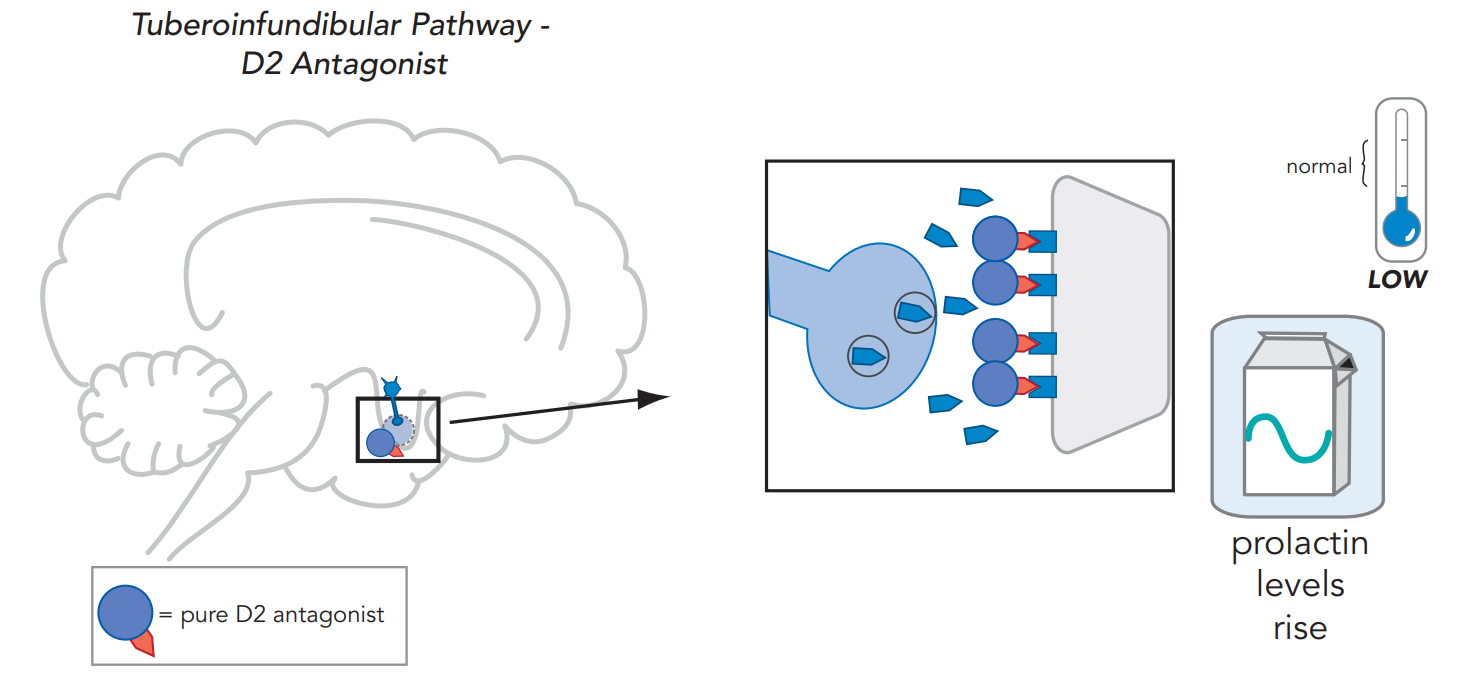 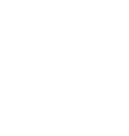 Stahl’s Essential Psychopharmacology
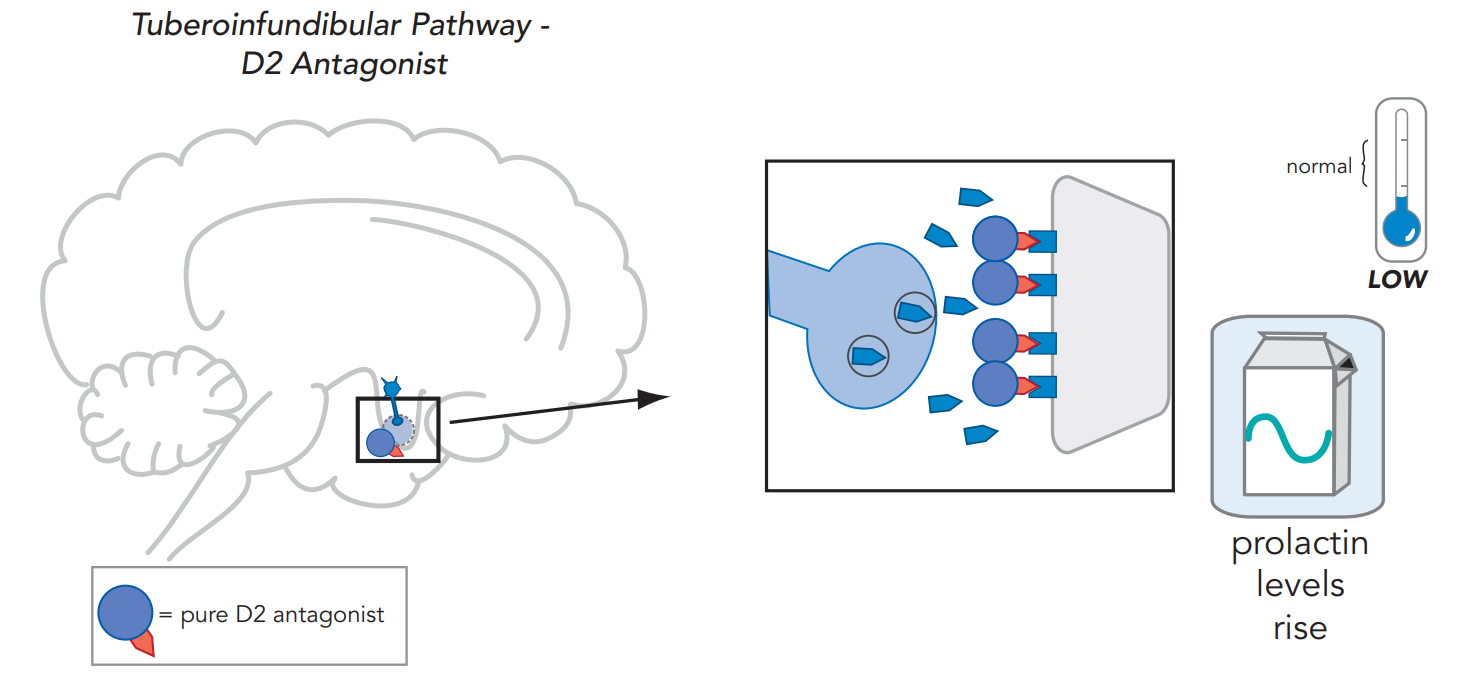 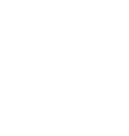 Stahl’s Essential Psychopharmacology
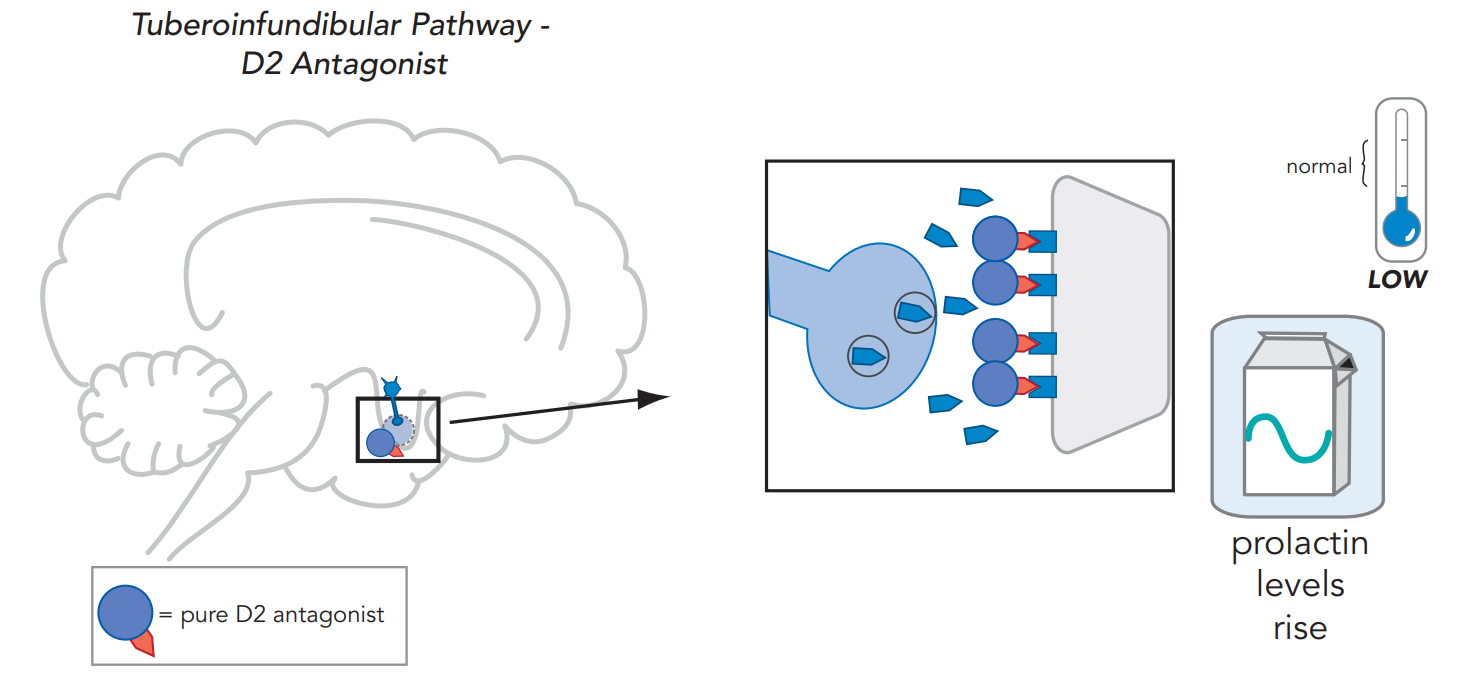 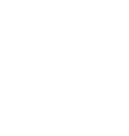 Stahl’s Essential Psychopharmacology
Pituitary lactotroph cell
Stahl’s Essential Psychopharmacology
Pituitary lactotroph cell
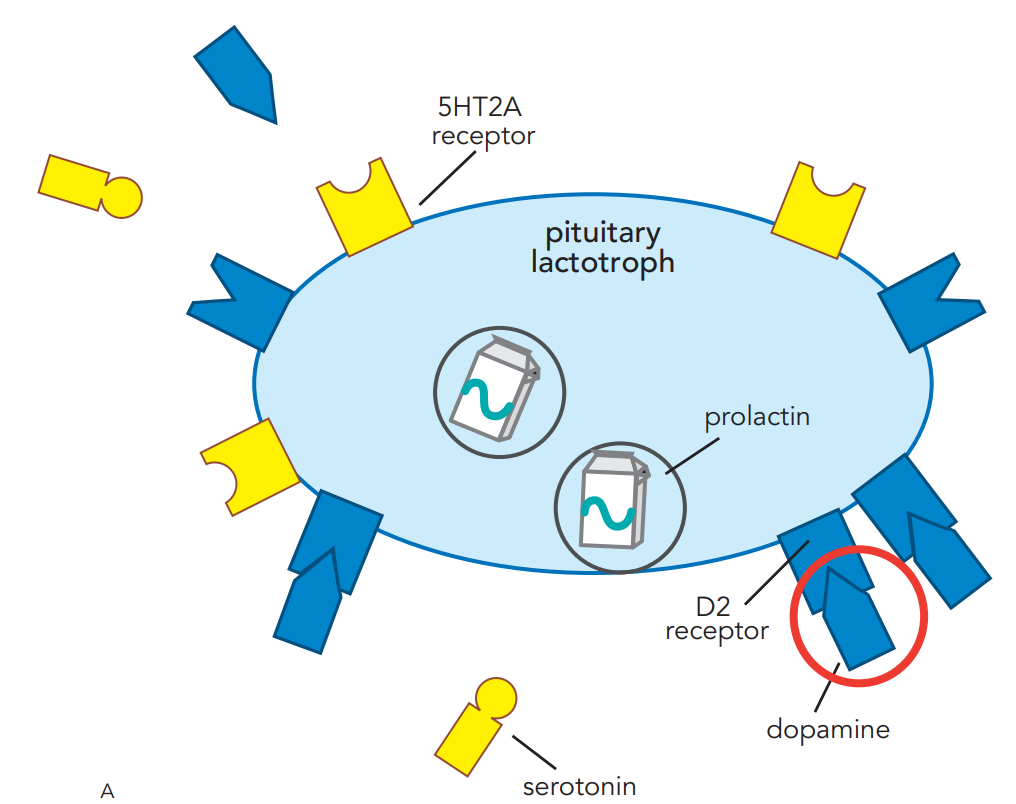 Stahl’s Essential Psychopharmacology
Pituitary lactotroph cell
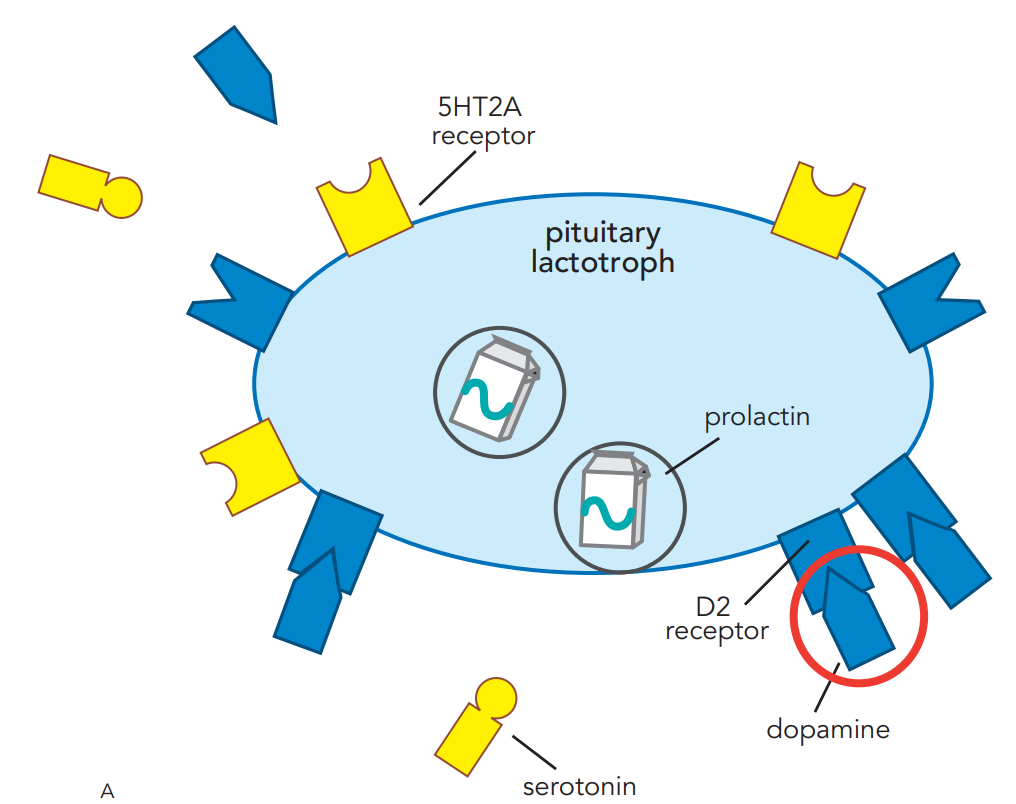 D2
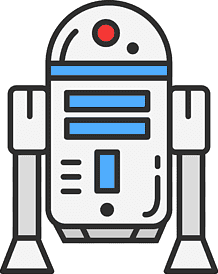 Stahl’s Essential Psychopharmacology
5HT2A
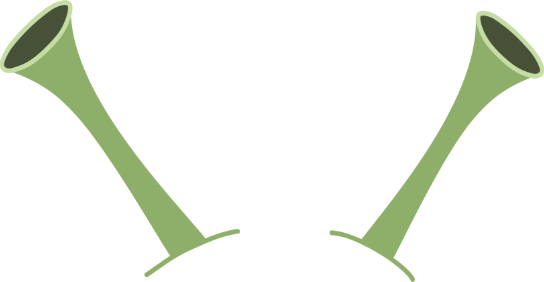 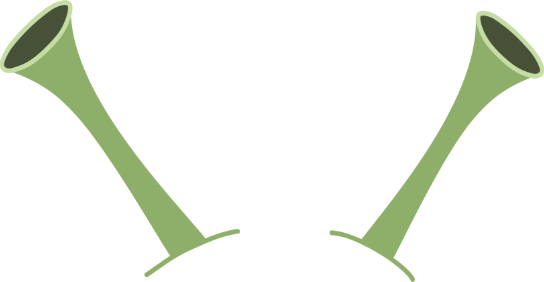 Pituitary lactotroph
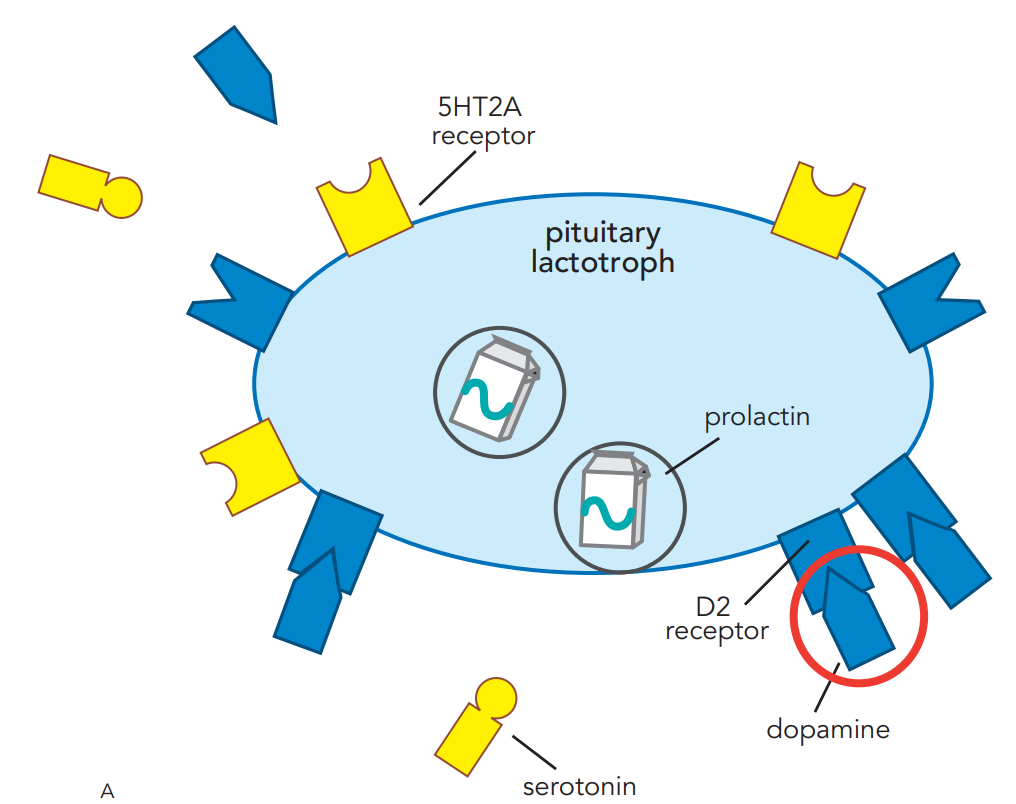 D2
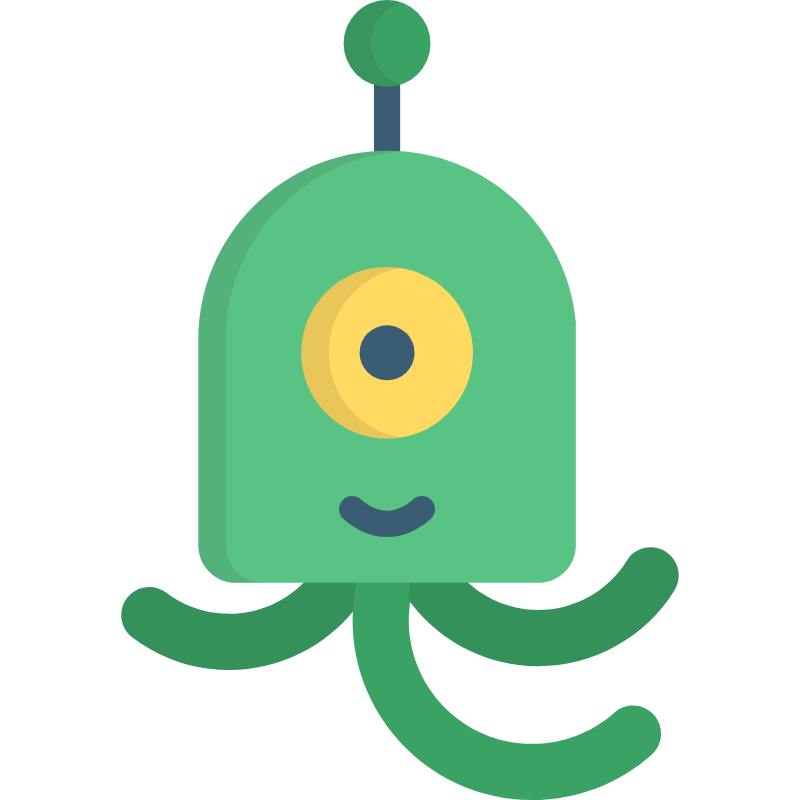 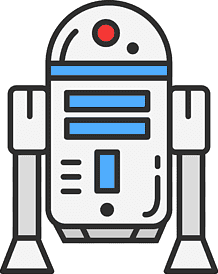 Stahl’s Essential Psychopharmacology
Dopamine decreases prolactin release
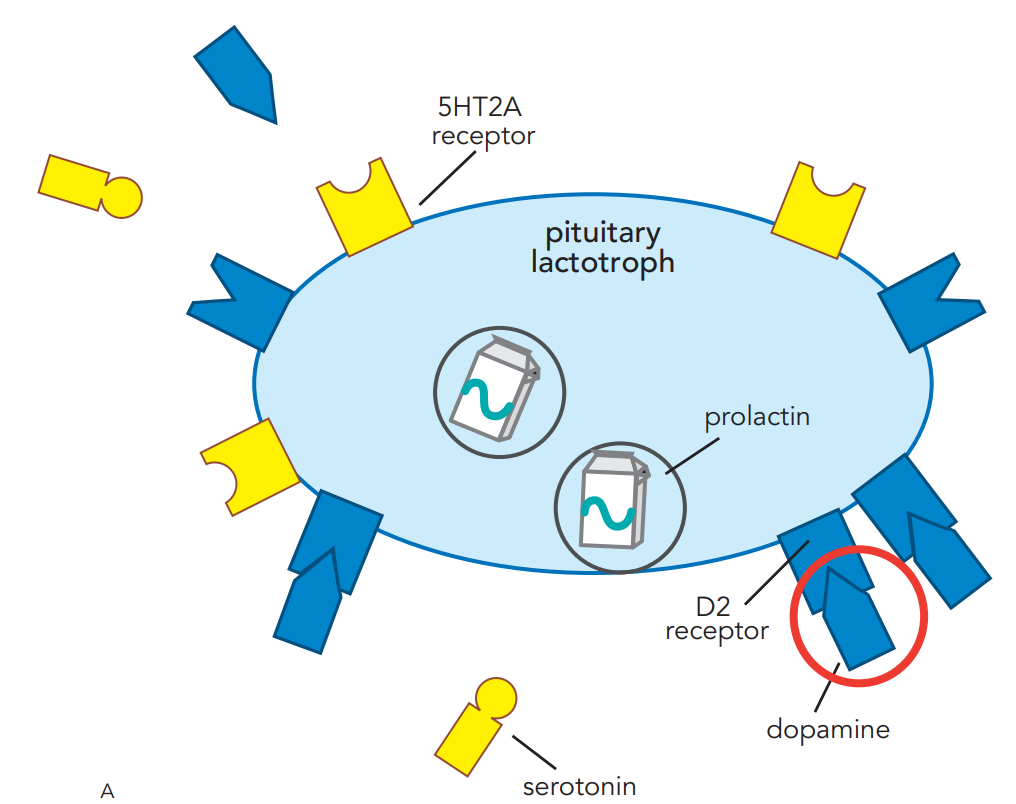 5HT2A
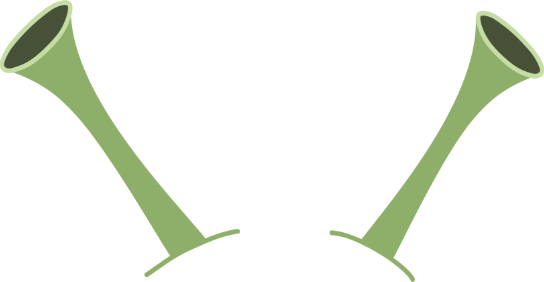 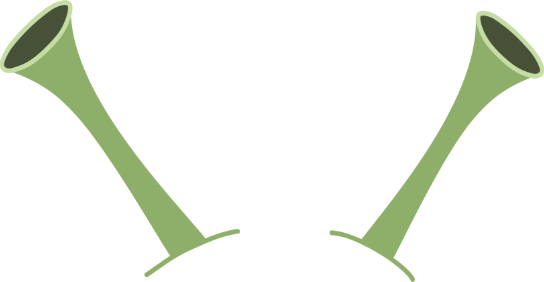 D2
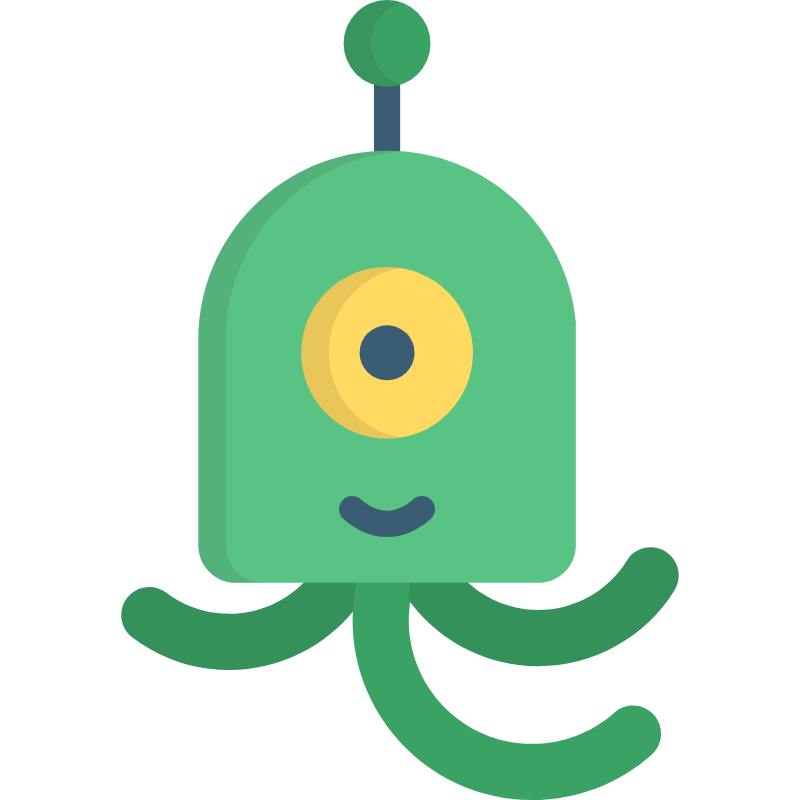 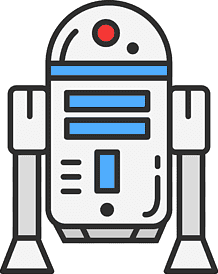 Stahl’s Essential Psychopharmacology
Dopamine decreases prolactin release
Serotonin stimulates prolactin release
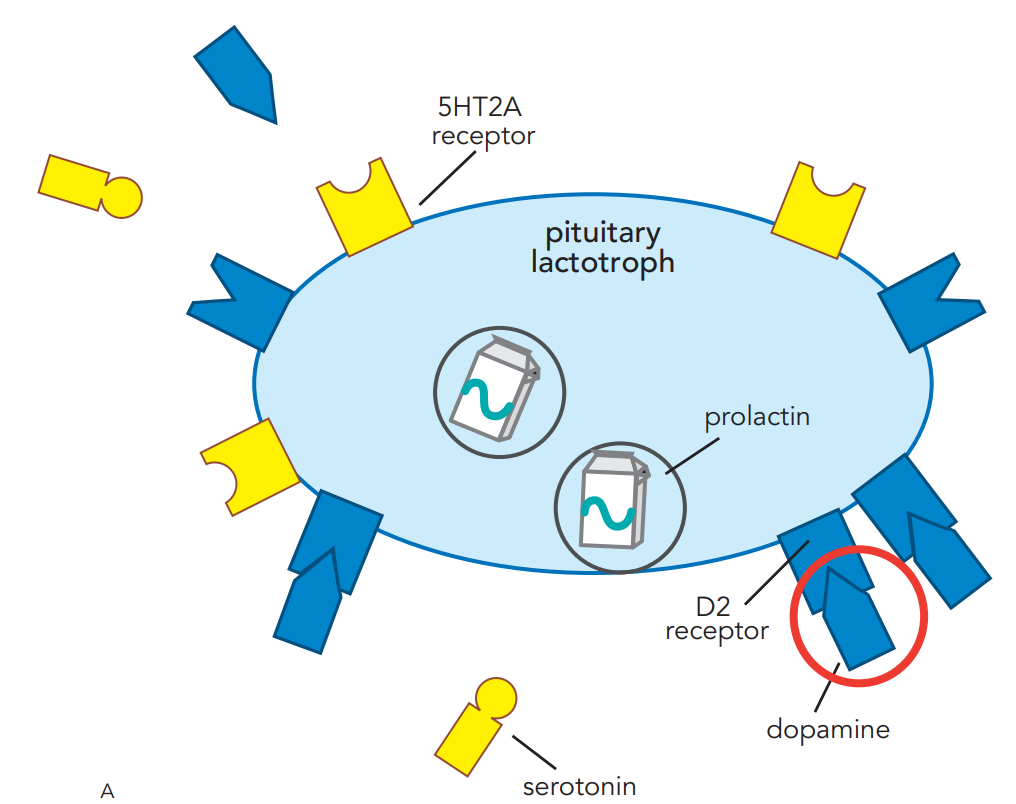 5HT2A
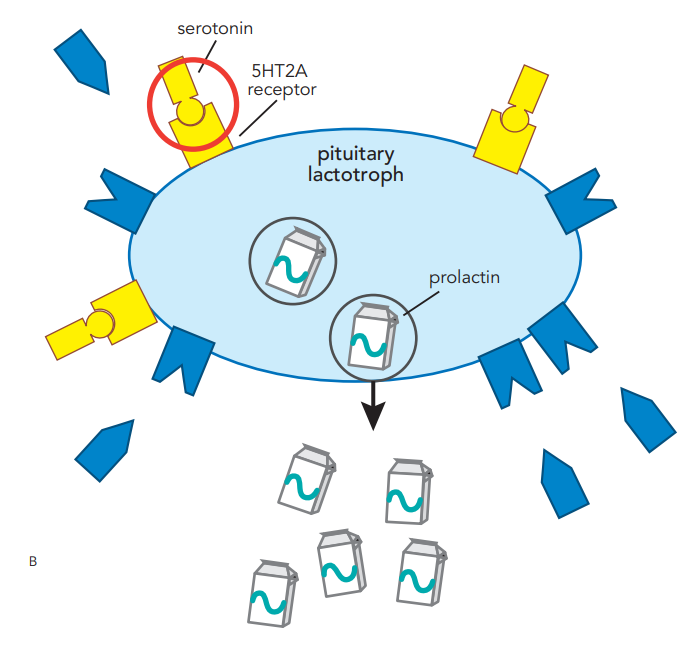 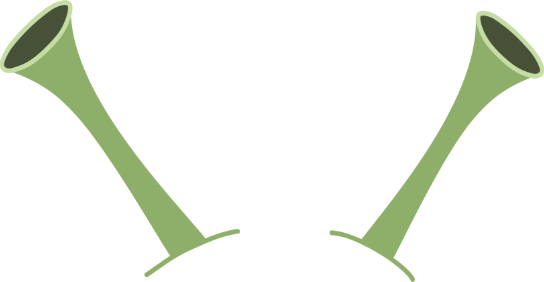 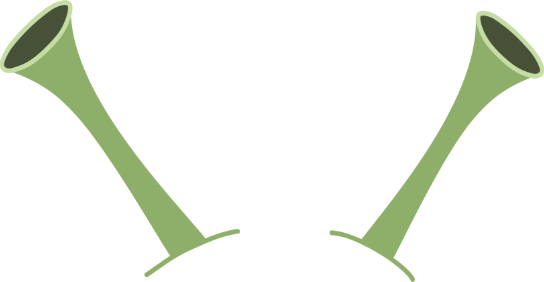 D2
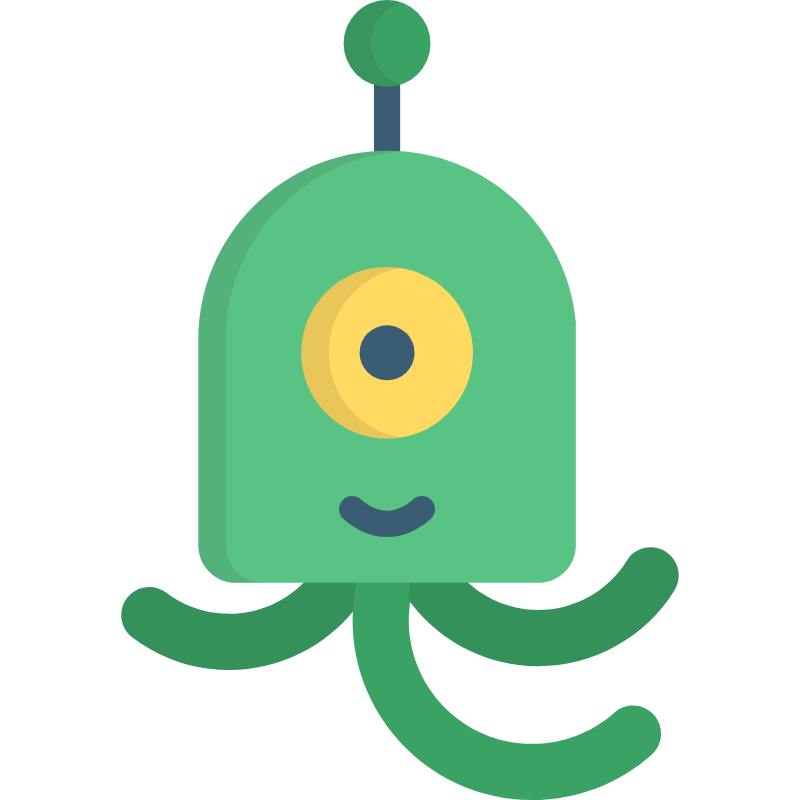 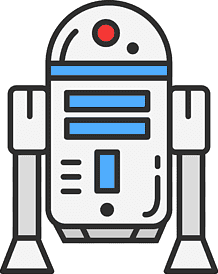 Stahl’s Essential Psychopharmacology
First-generation antipsychotic (FGA)
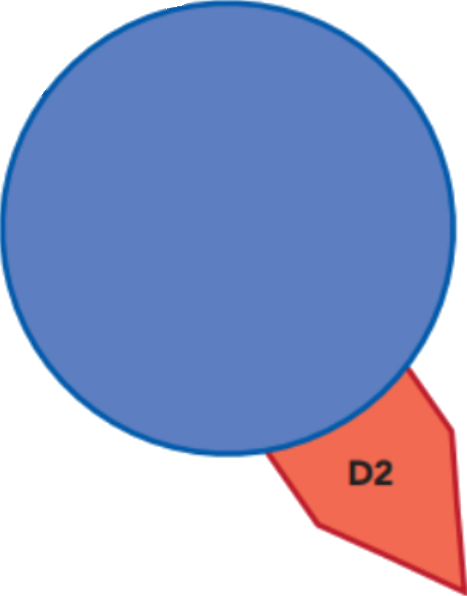 haloperidol
HALDOL
D2 receptor blocker
Stahl’s Essential Psychopharmacology
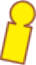 First-generation antipsychotic (FGA)
5HT2A
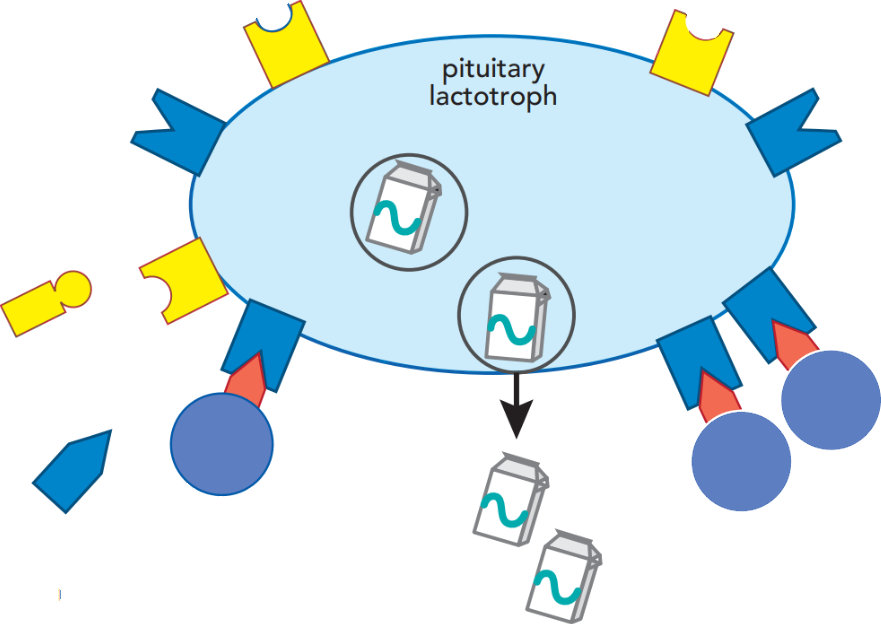 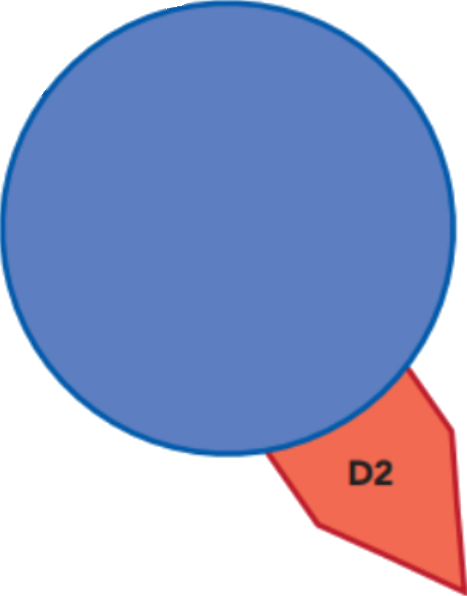 D2
haloperidol
HALDOL
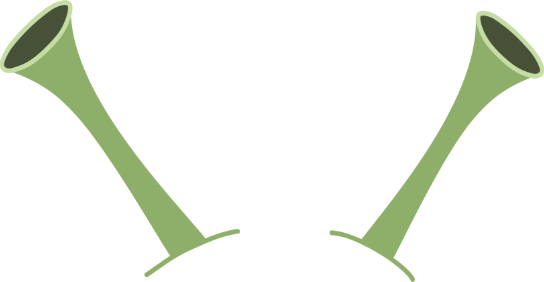 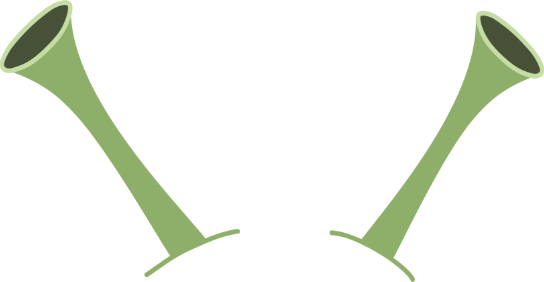 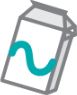 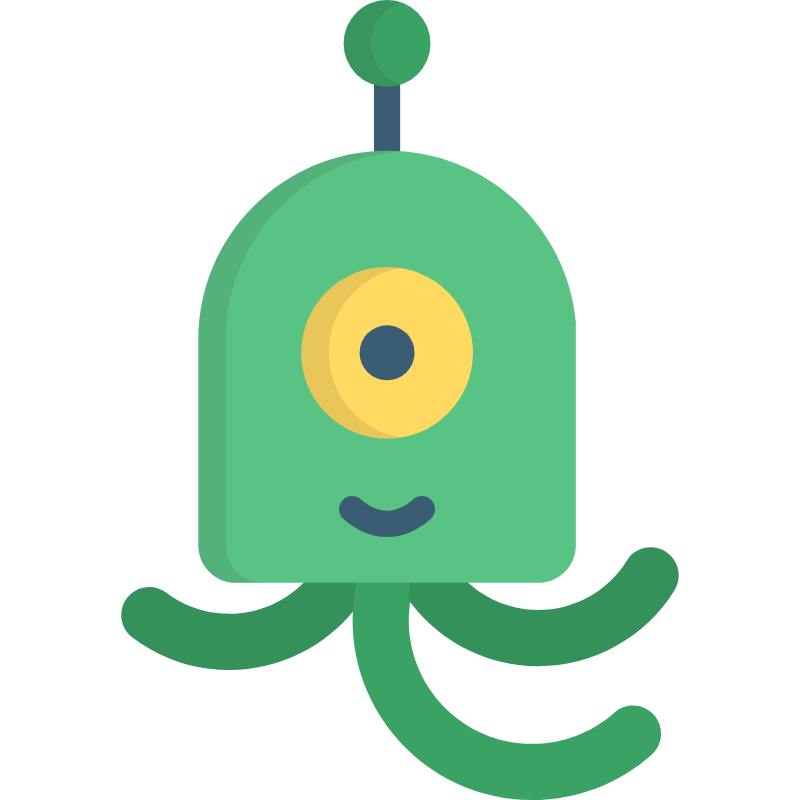 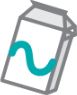 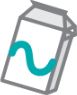 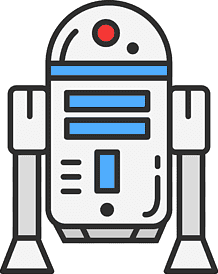 Blocking D2 receptors increases release of prolactin
D2 receptor blocker
Stahl’s Essential Psychopharmacology
2nd generation antipsychotic
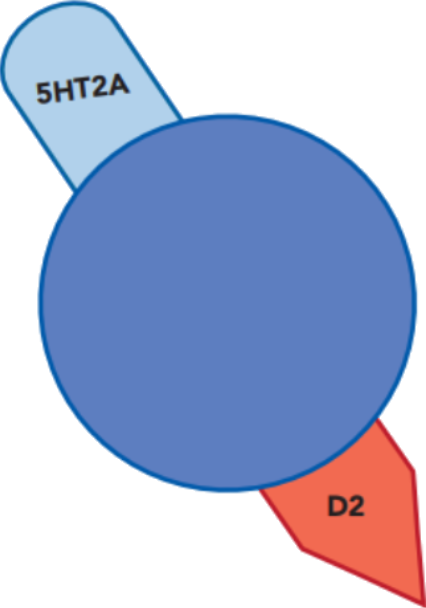 5HT2 receptor blocker
D2 receptor blocker
Stahl’s Essential Psychopharmacology
2nd generation antipsychotic
Blocking 5HT2 receptors ameliorates prolactin release caused by D2 blockade
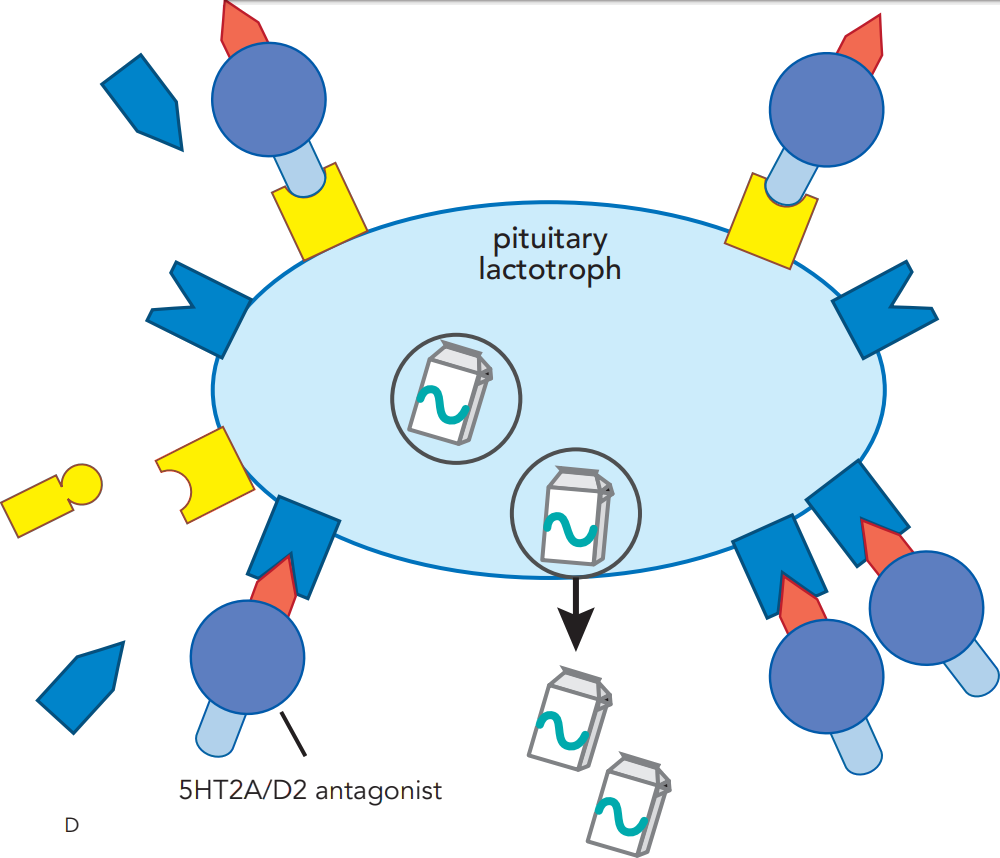 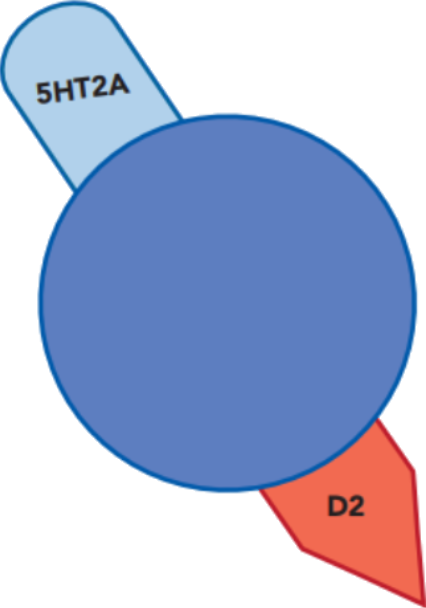 5HT2 receptor blocker
D2 receptor blocker
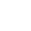 Stahl’s Essential Psychopharmacology
“2 pips and a rip” or 
“A, B, C” 
aripiprazole
brexpiprazole,
cariprazine
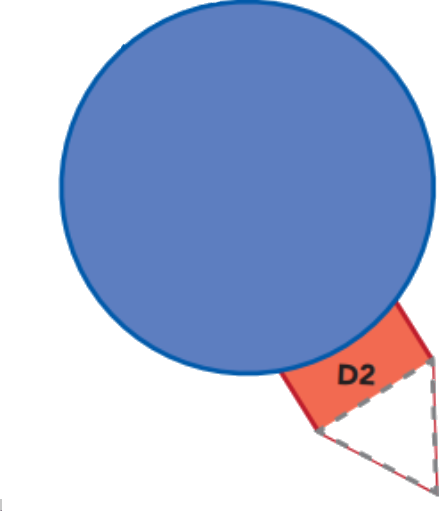 D2 partial agonist
Stahl’s Essential Psychopharmacology
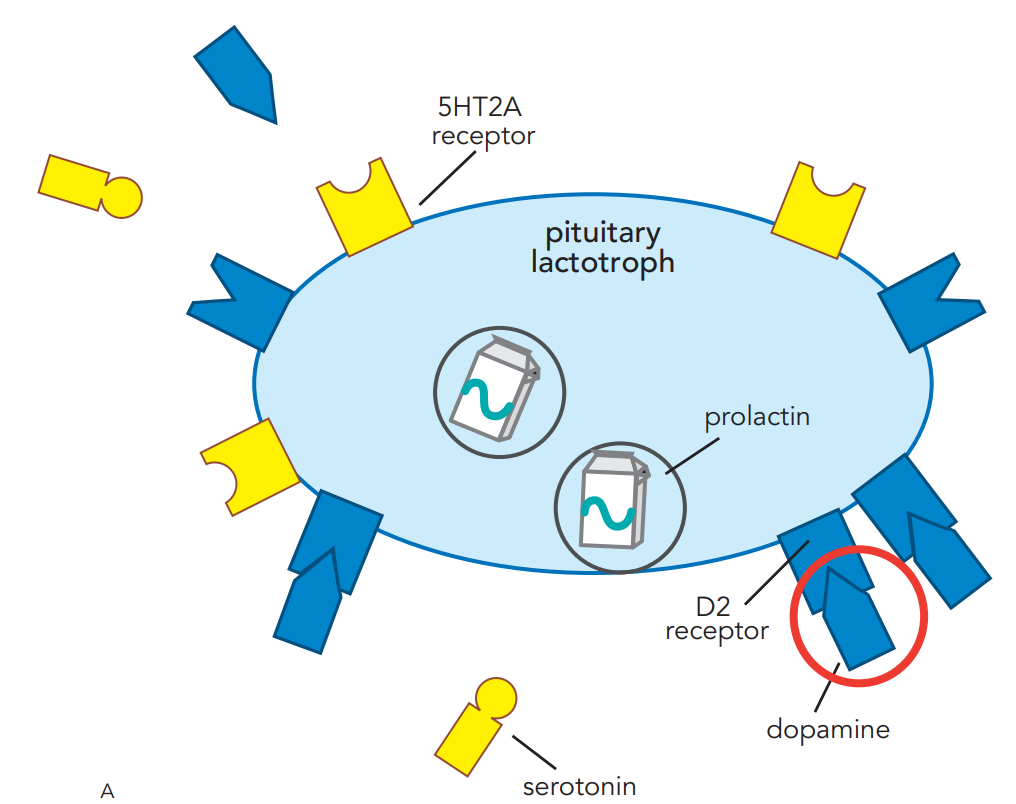 “2 pips and a rip” or 
“A, B, C” 
aripiprazole
brexpiprazole,
cariprazine
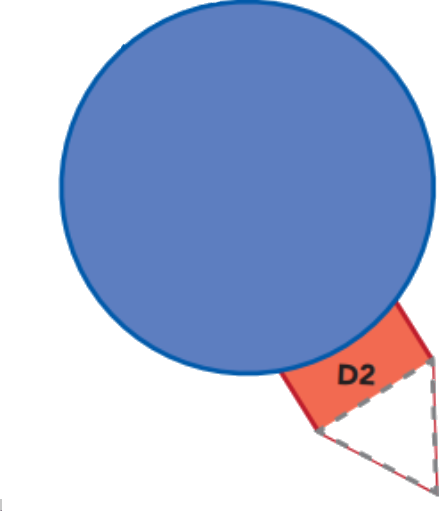 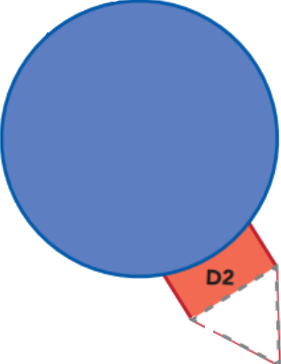 D2 partial agonist
Aripiprazole decreases prolactin, the opposite effect of D2 blockers.
Stahl’s Essential Psychopharmacology
Haloperidol (HALDOL)
hal oh PER i dawl / HAL dawl
“Halo doll”
#243
1967
$12–$32
Antipsychotics are represented by spooky mascots
❖ Antipsychotic
❖ High potency FGA
❖ D2 antagonist

FDA-approved for: 
 ❖ Psychosis
 ❖ Tourette’s disorder

Used off-label for: 
 ❖ Agitation/aggression
 ❖ Delirium
 ❖ Mania
 ❖ Gastroparesis
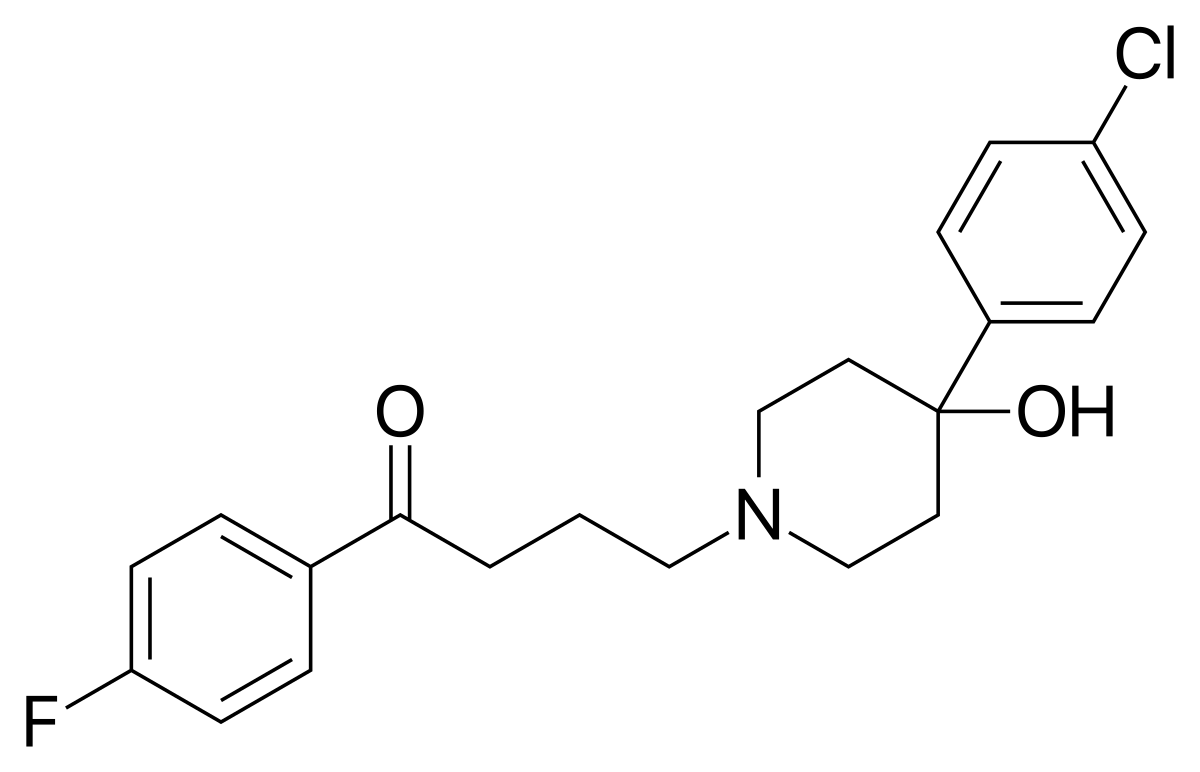 0.5
1
2
5
10
20 mg
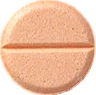 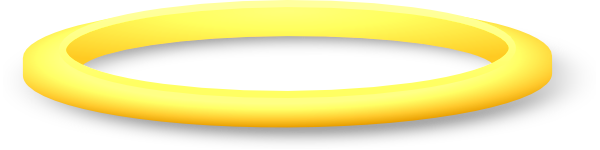 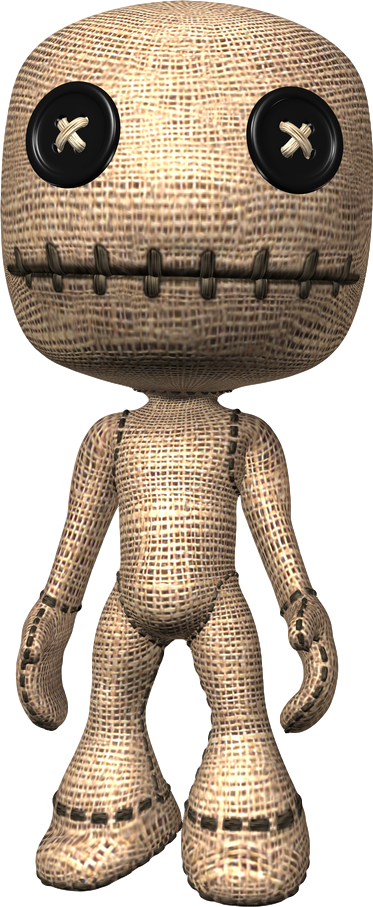 Haloperidol
HALDOL
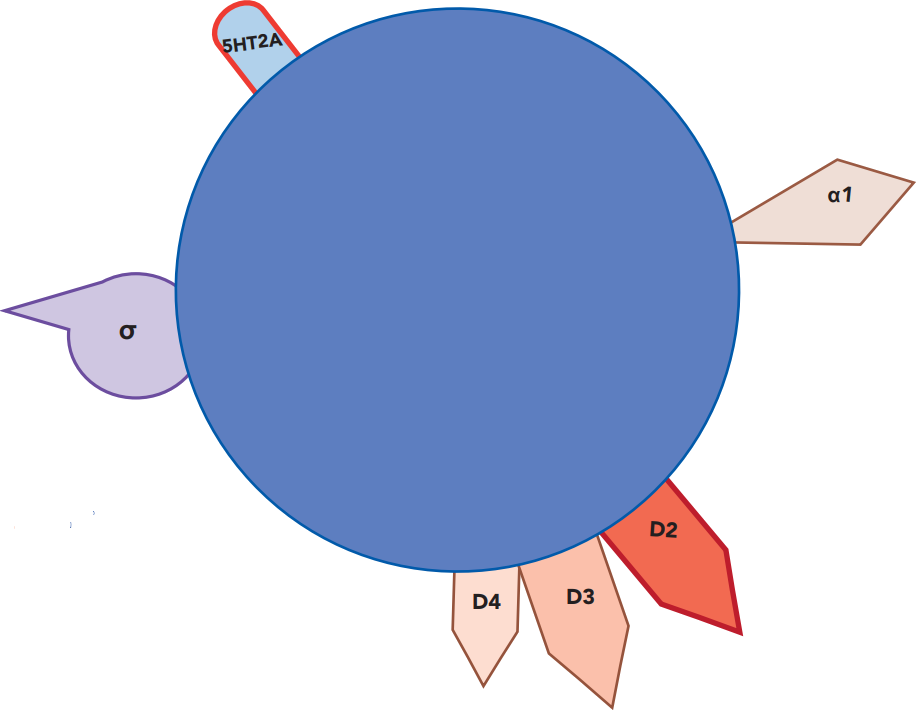 Receptor binding affinities:
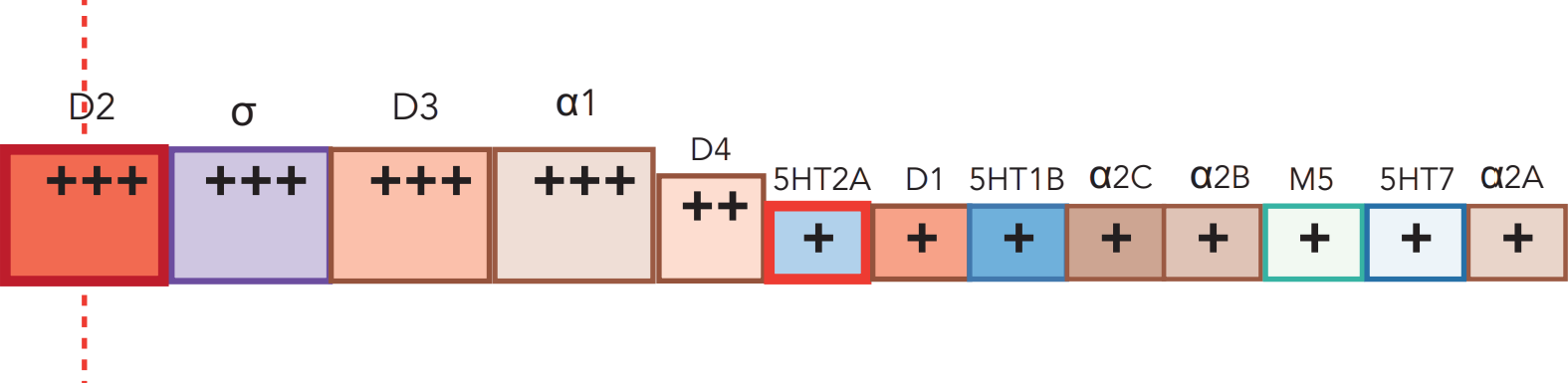 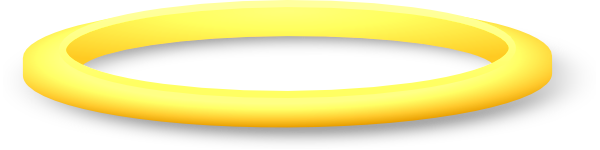 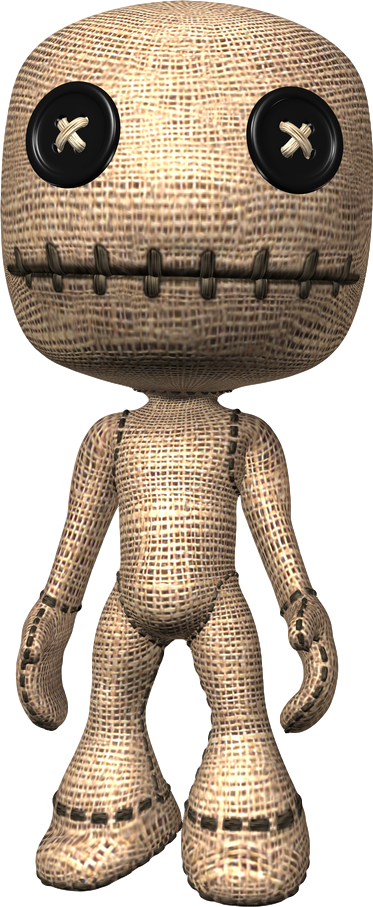 Haloperidol
HALDOL
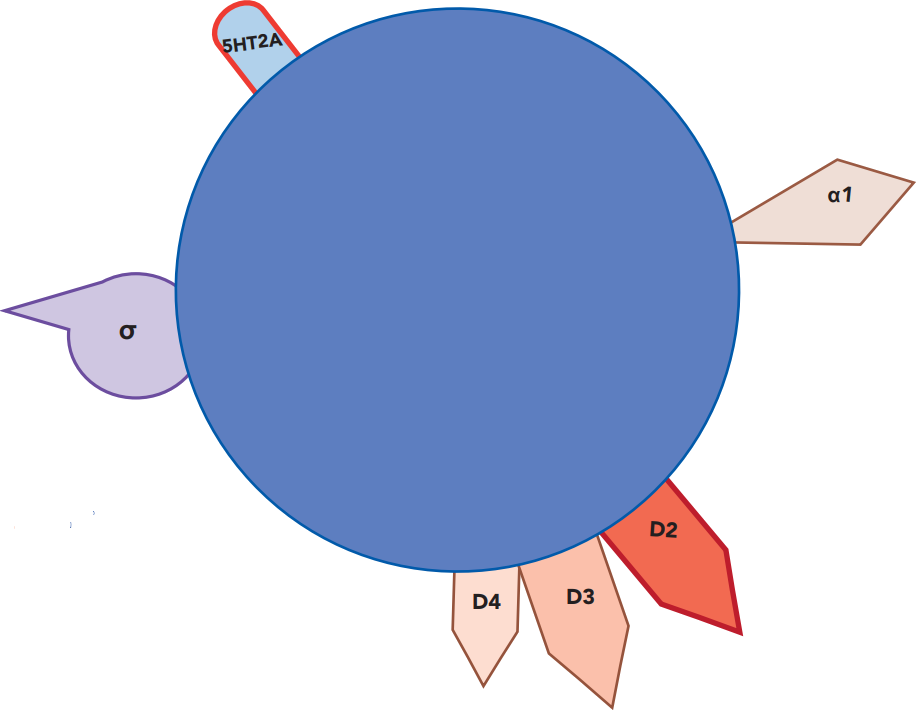 D2
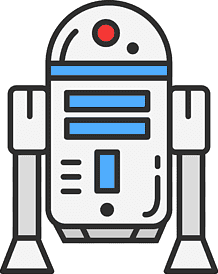 Receptor binding affinities:
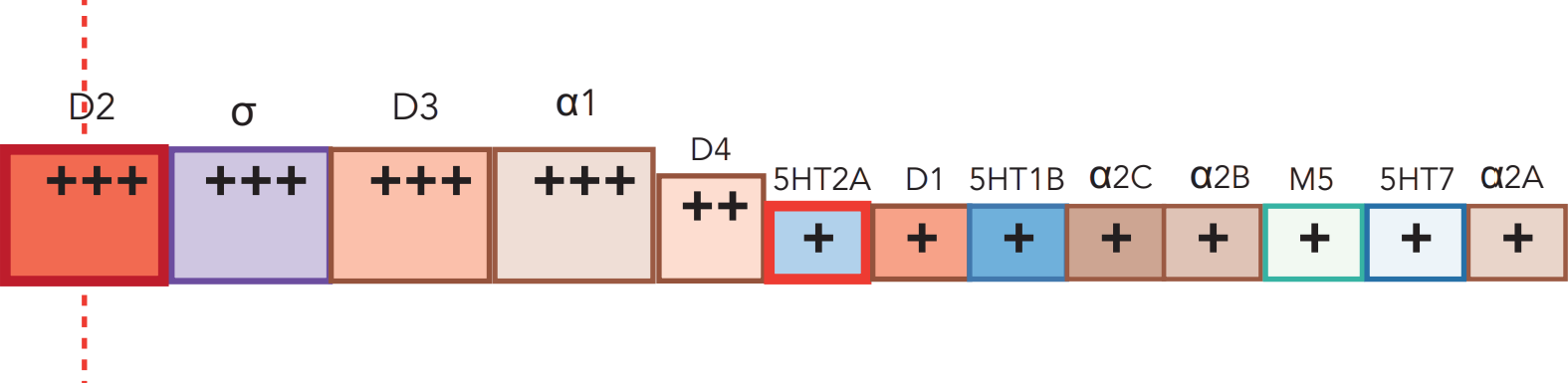 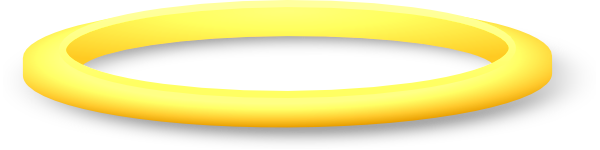 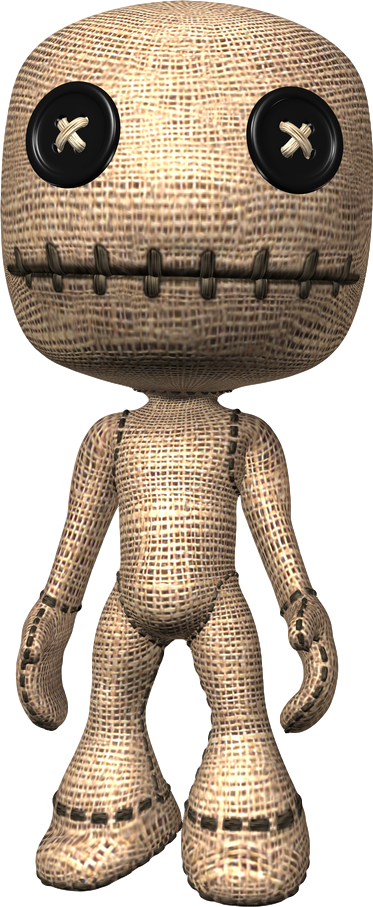 Haloperidol
HALDOL
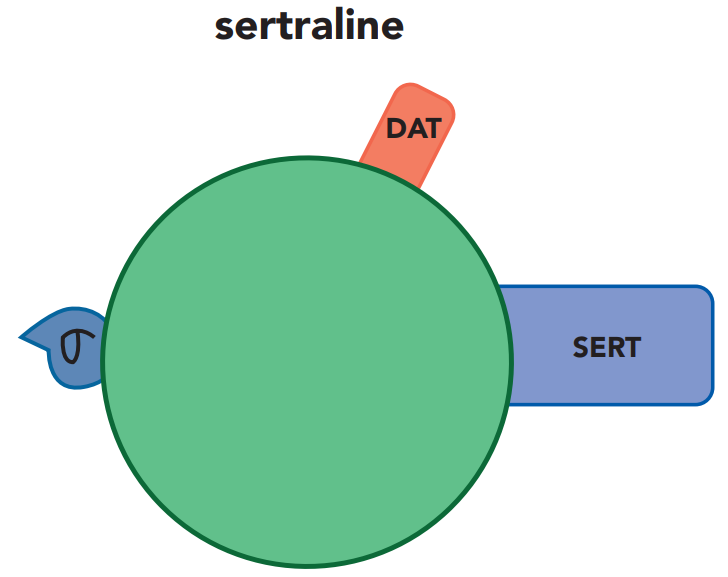 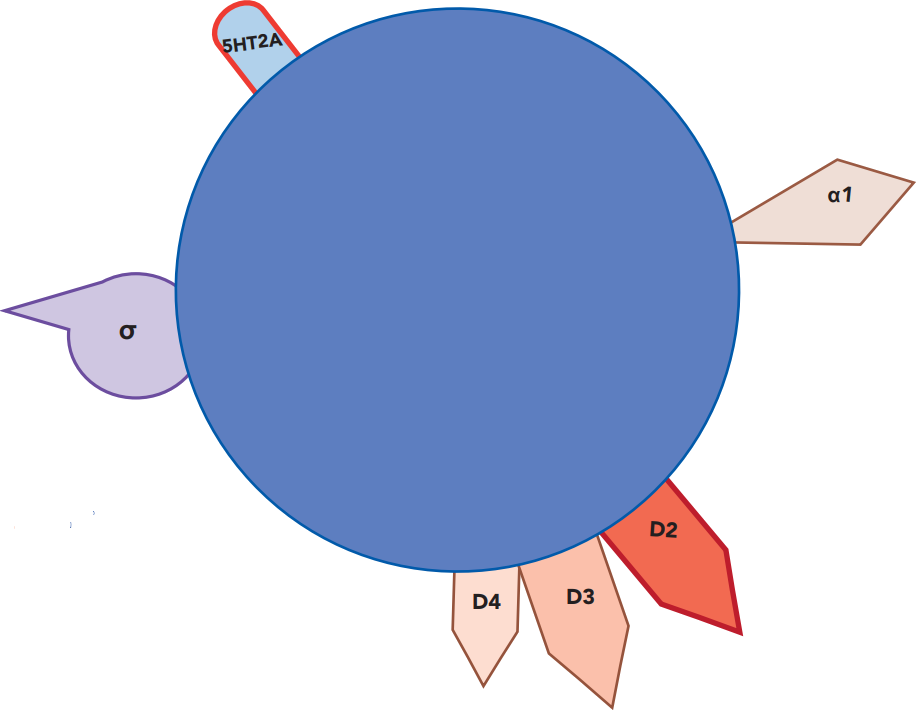 sigma
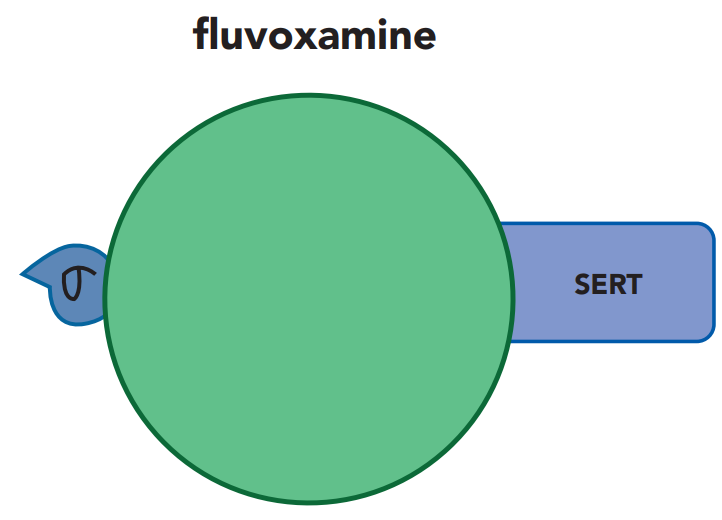 anxiolytic?
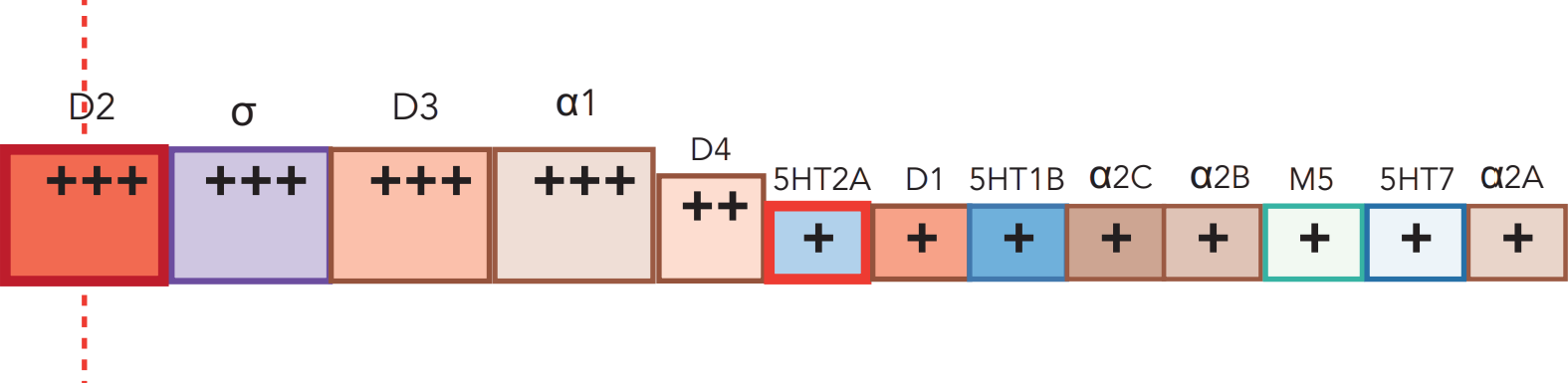 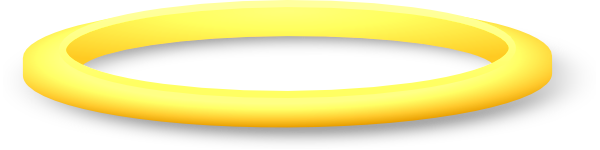 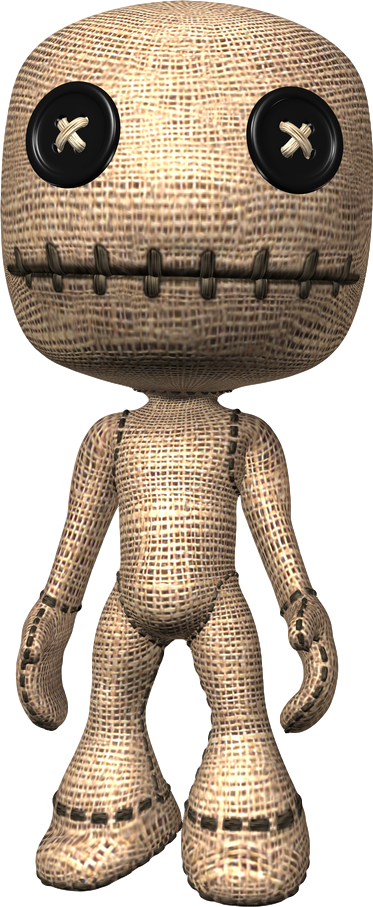 Haloperidol
HALDOL
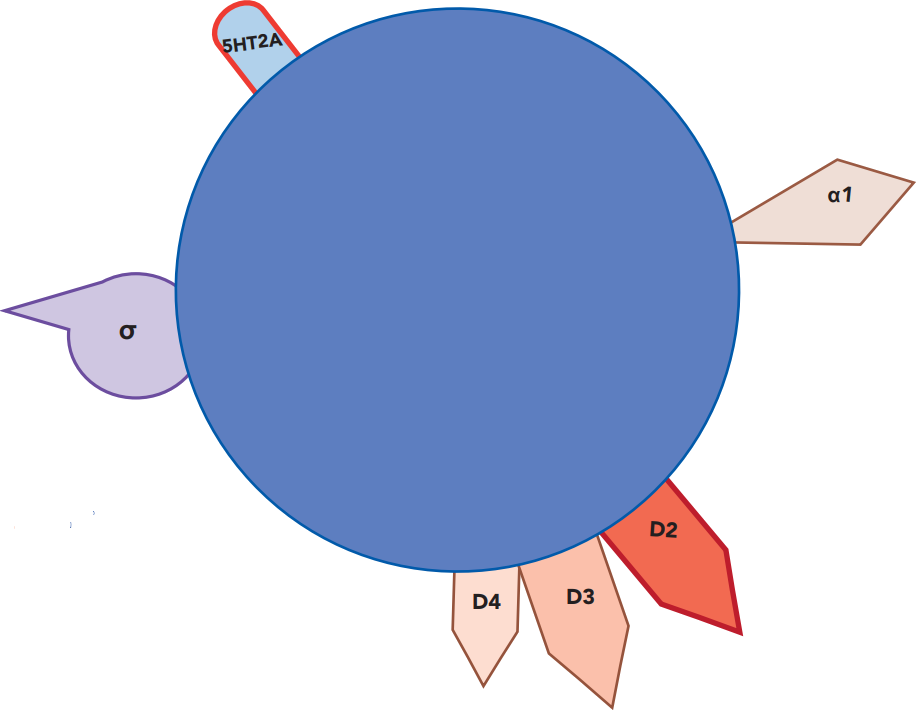 D3
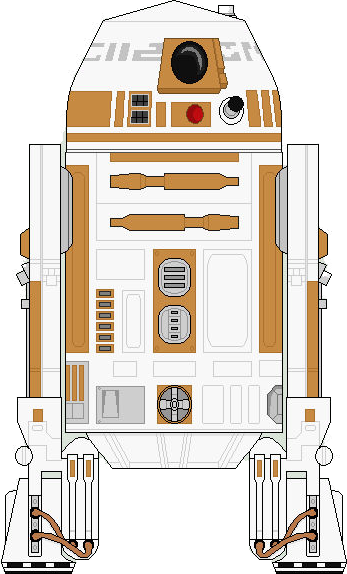 Receptor binding affinities:
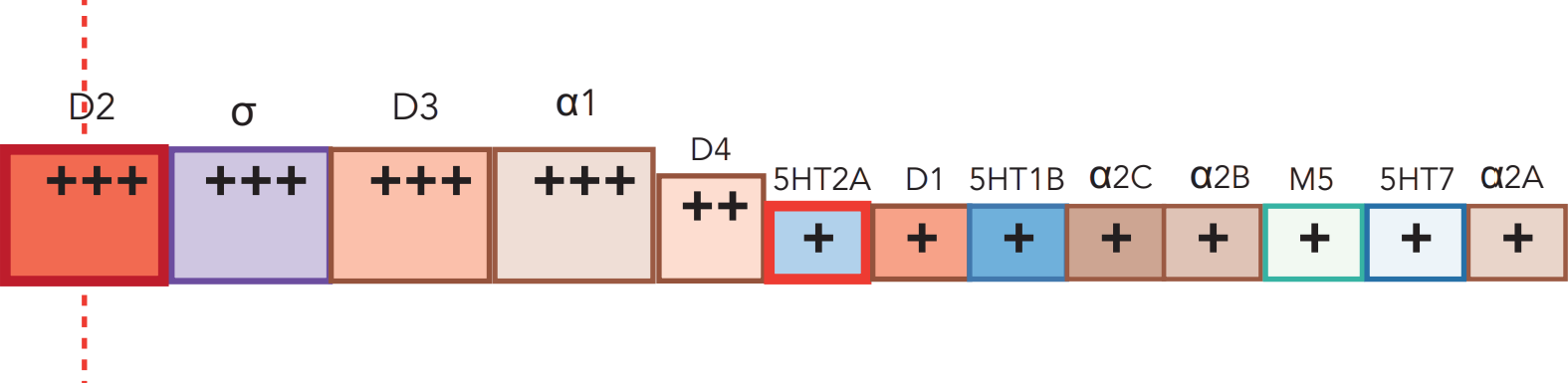 This droid is R6-D3
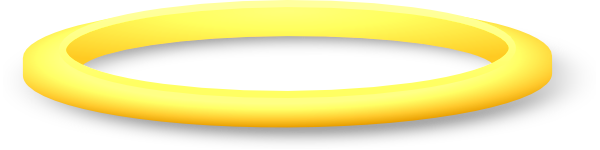 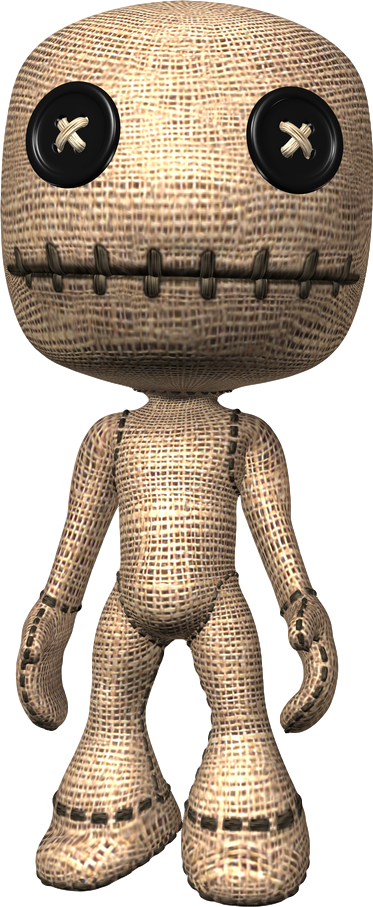 Haloperidol
HALDOL
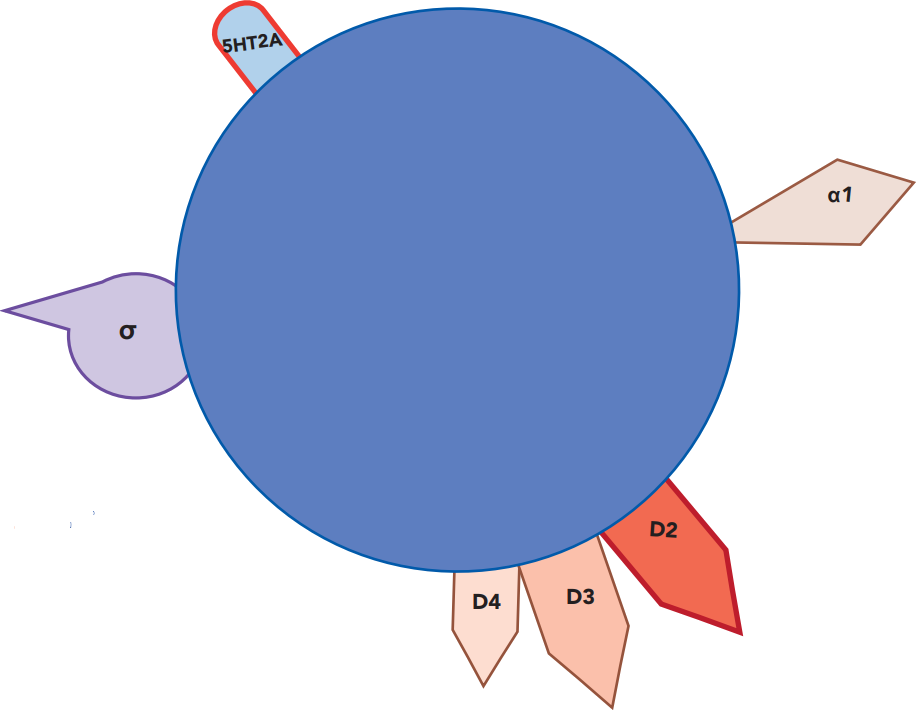 Lowers blood pressure, 
same mechanism as prazosin
(but less BP drop compared to some other antipsychotics)
Receptor binding affinities:
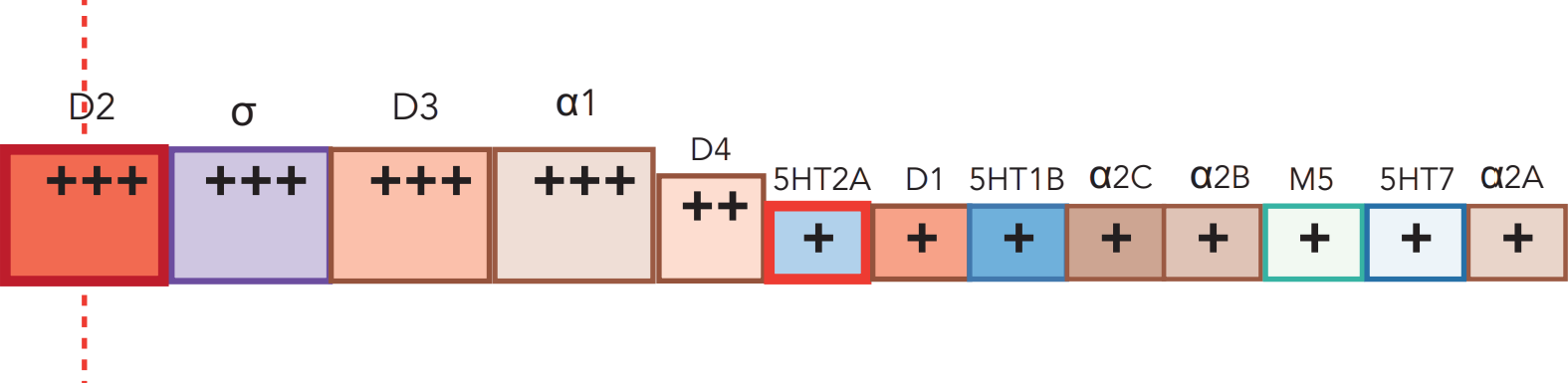 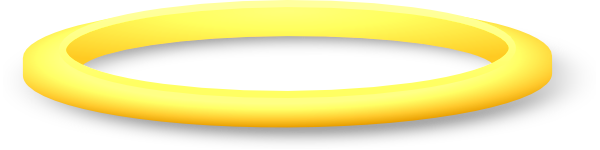 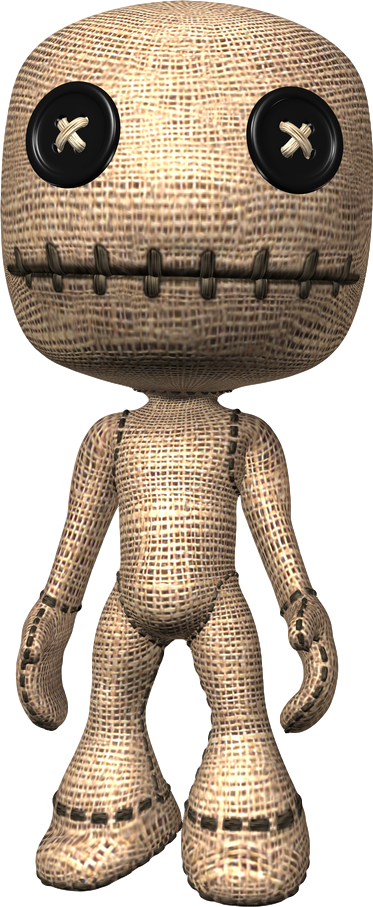 Haloperidol
HALDOL
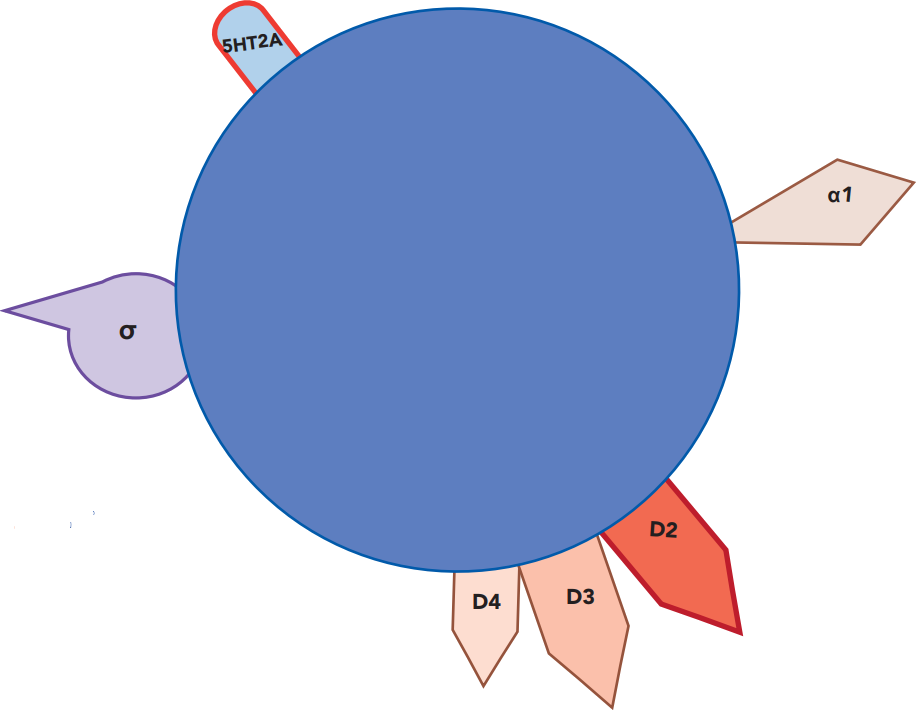 D4
Receptor binding affinities:
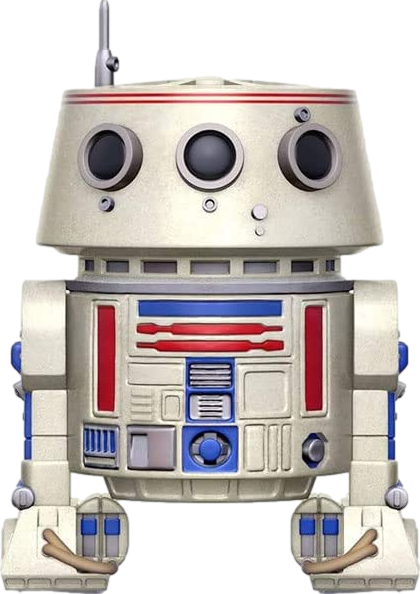 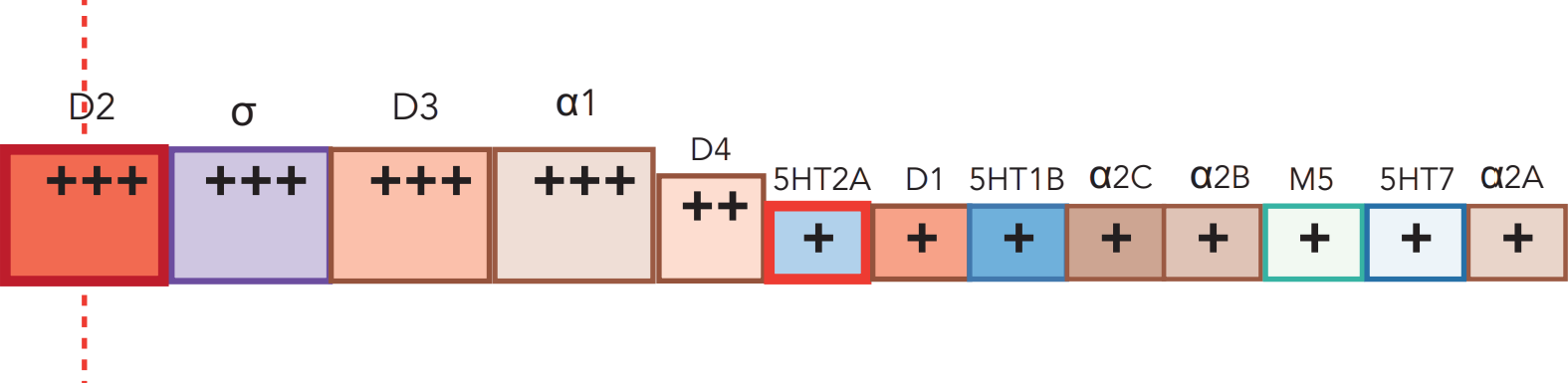 This droid is R5-D4
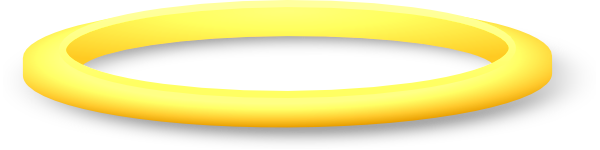 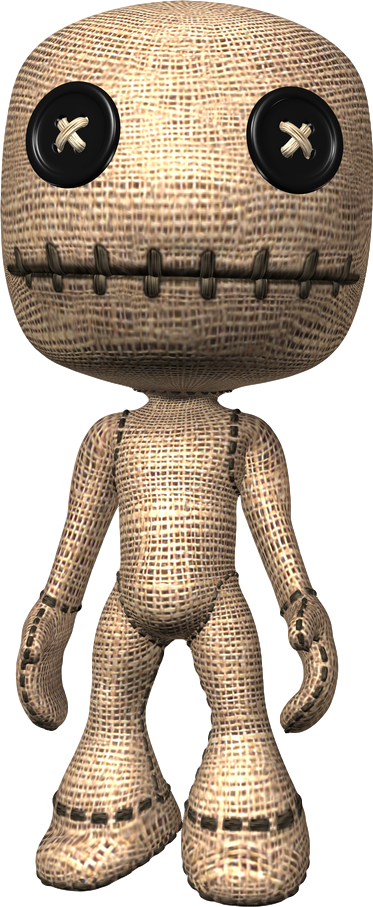 Haloperidol
HALDOL
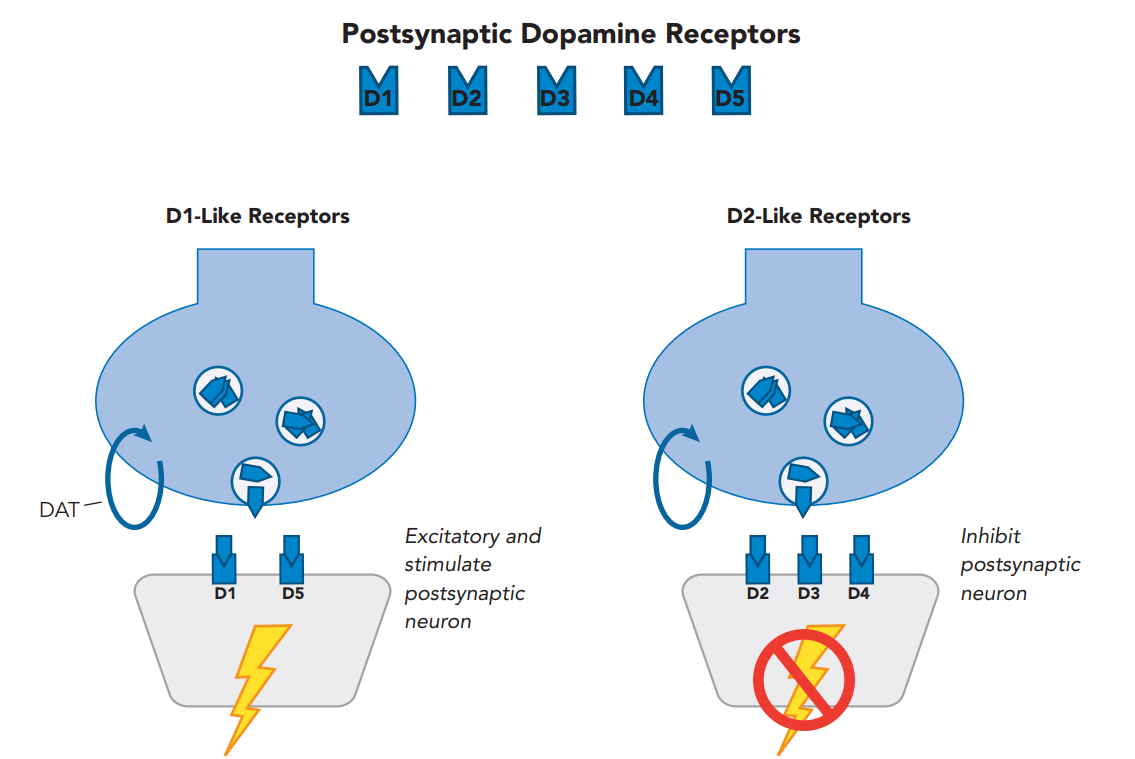 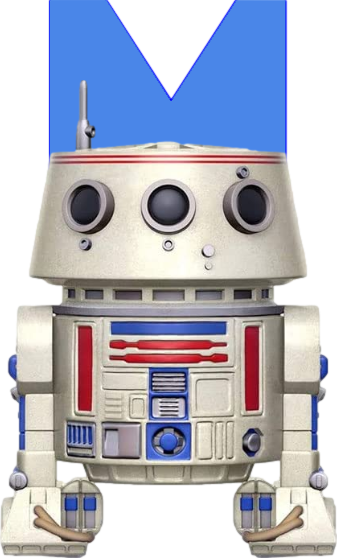 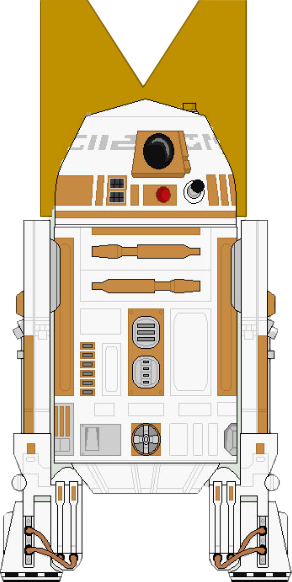 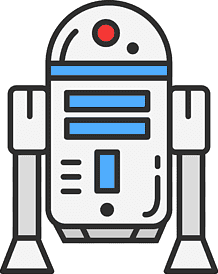 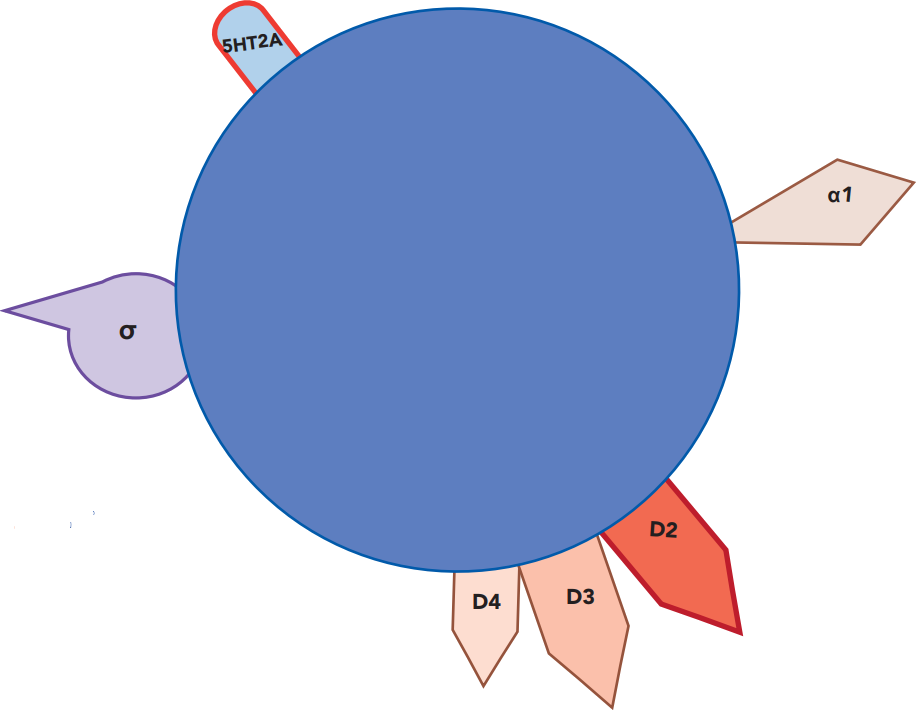 D4
Receptor binding affinities:
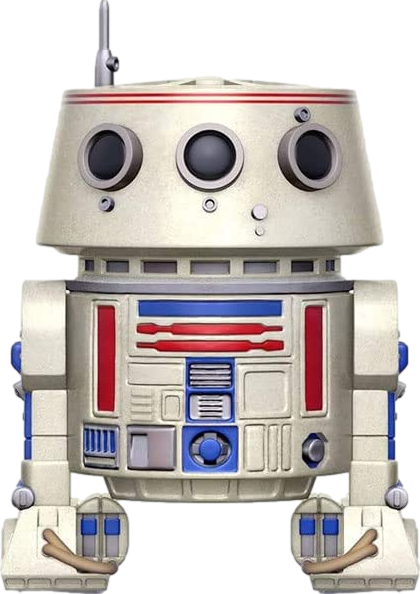 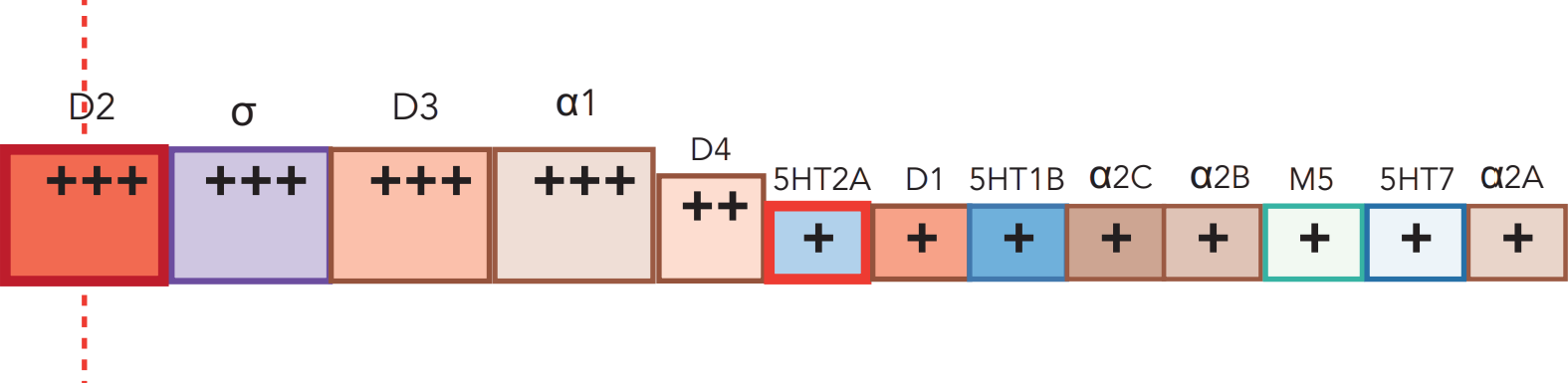 This droid is R5-D4
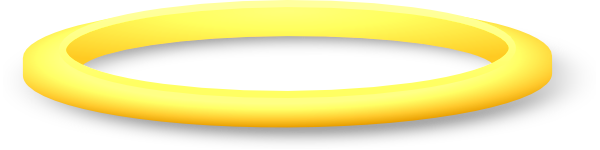 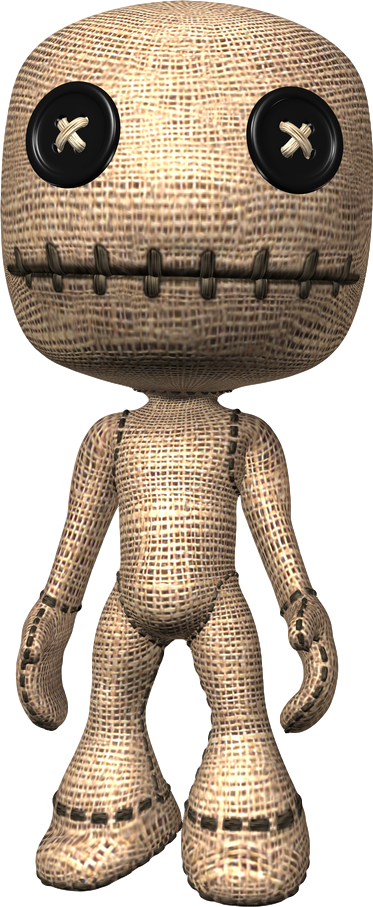 Haloperidol
HALDOL
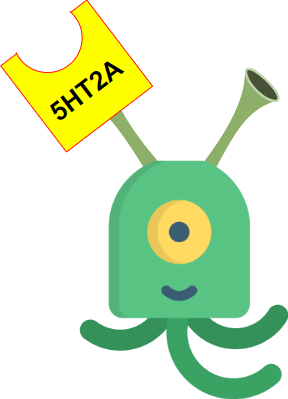 Very weak binding to 5HT2A receptors
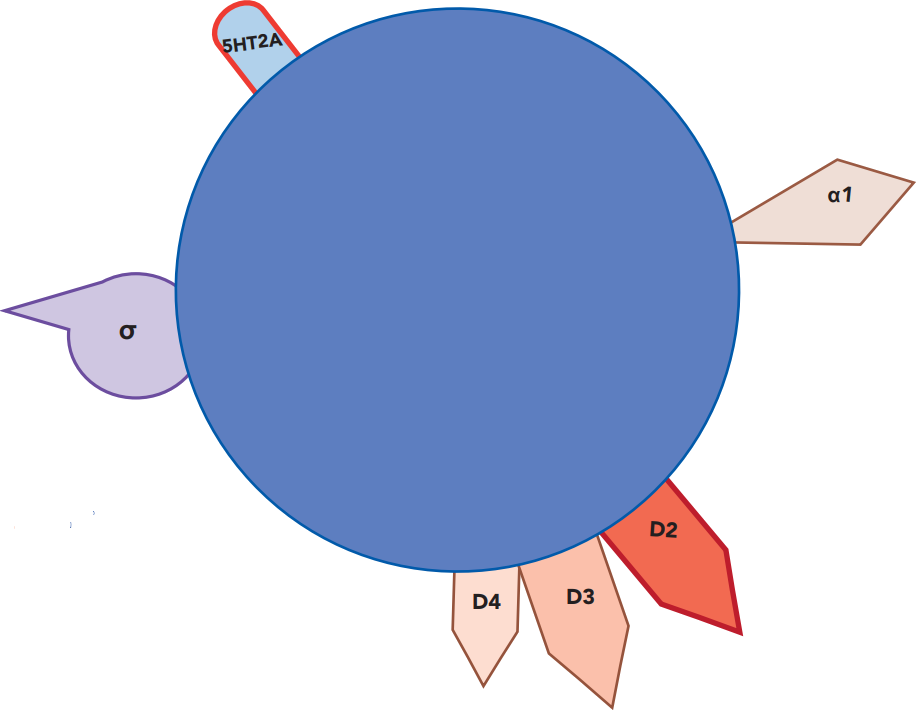 Receptor binding affinities:
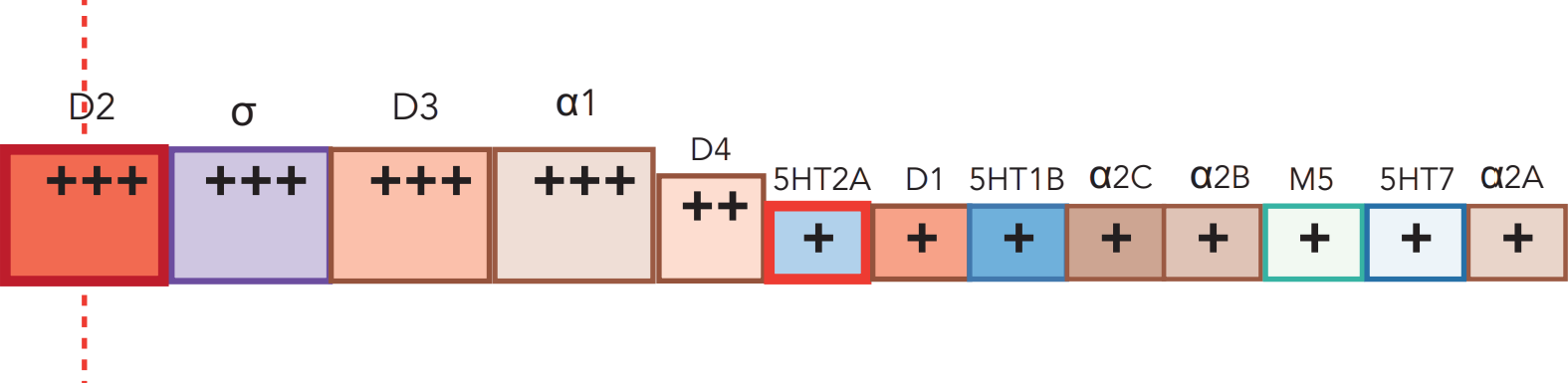 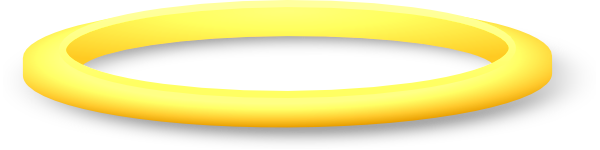 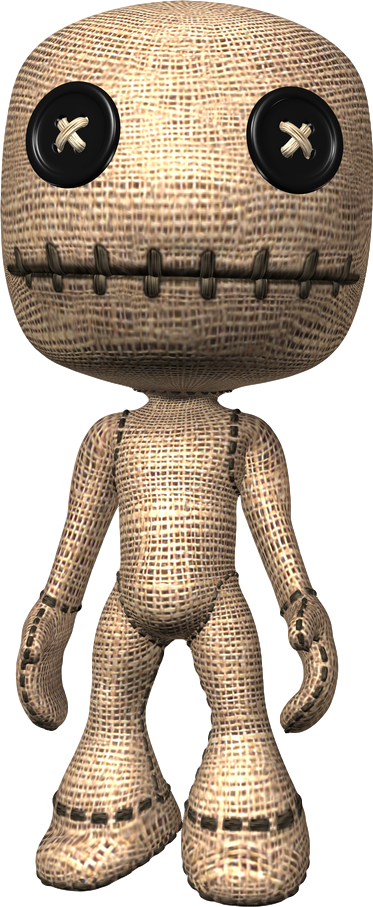 Haloperidol
HALDOL
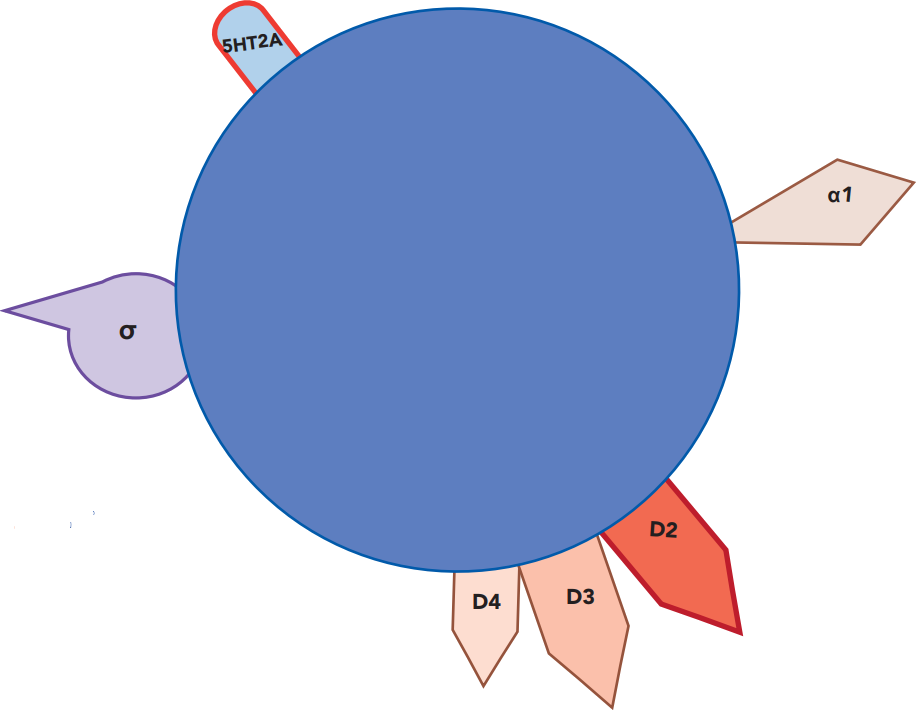 Receptor binding affinities:
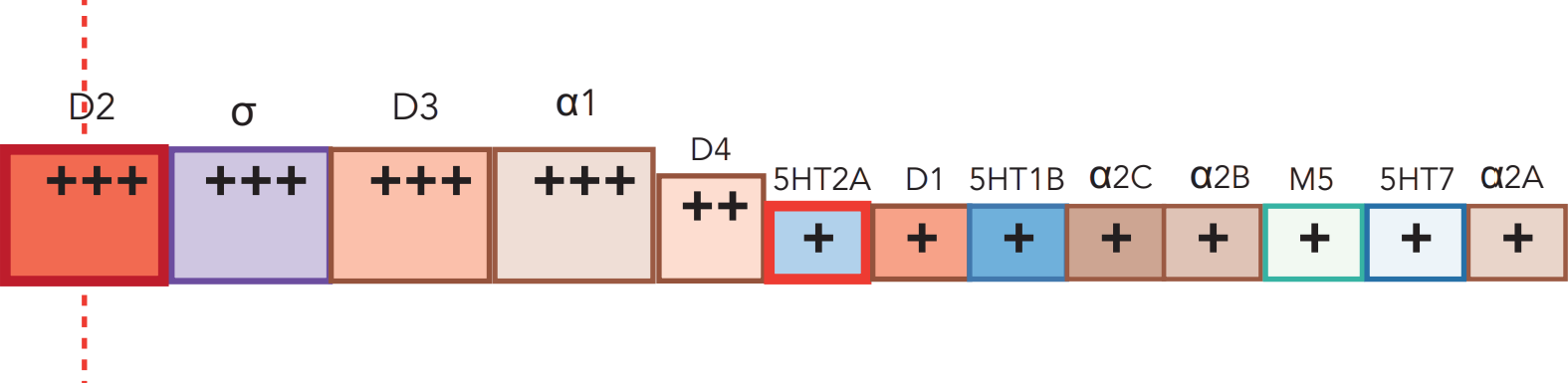 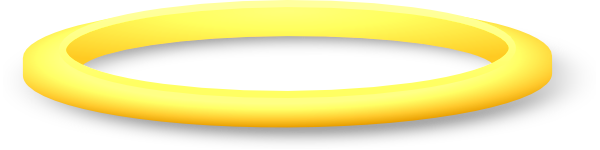 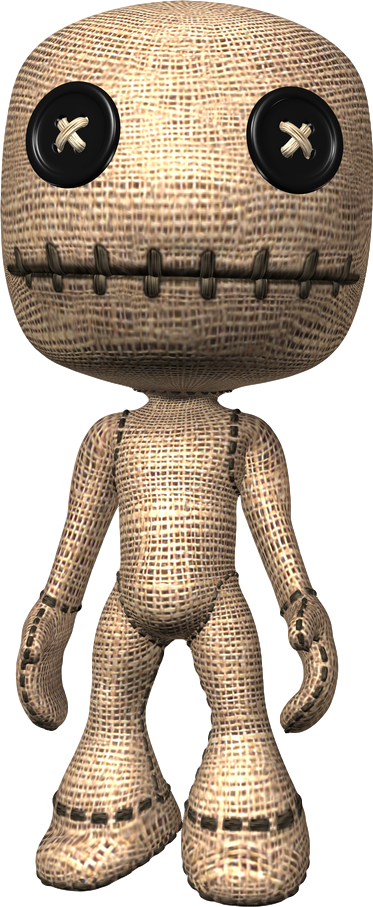 Haloperidol
HALDOL
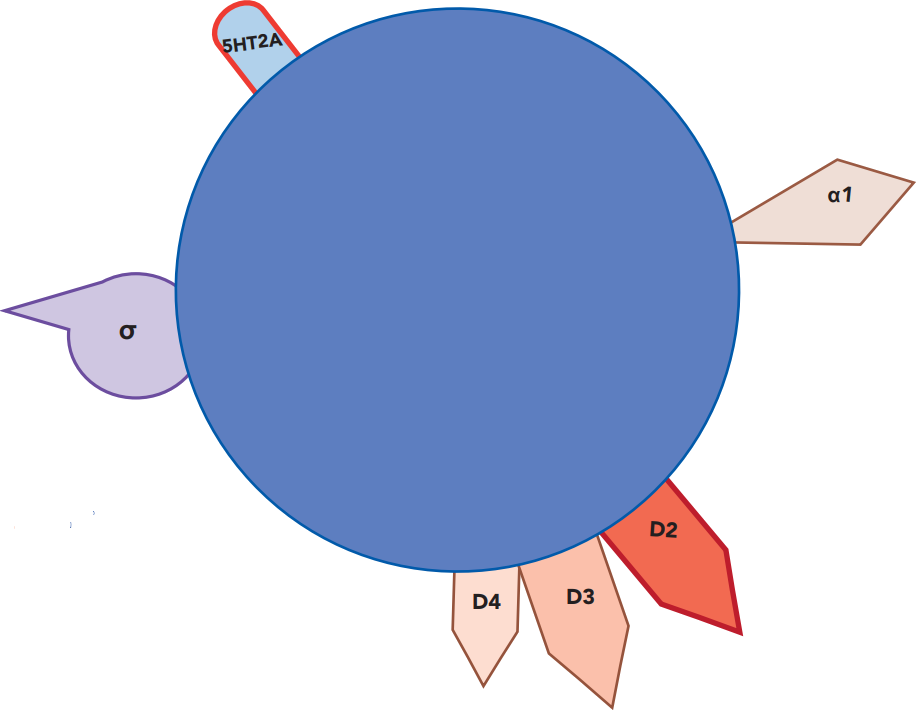 Receptor binding affinities:
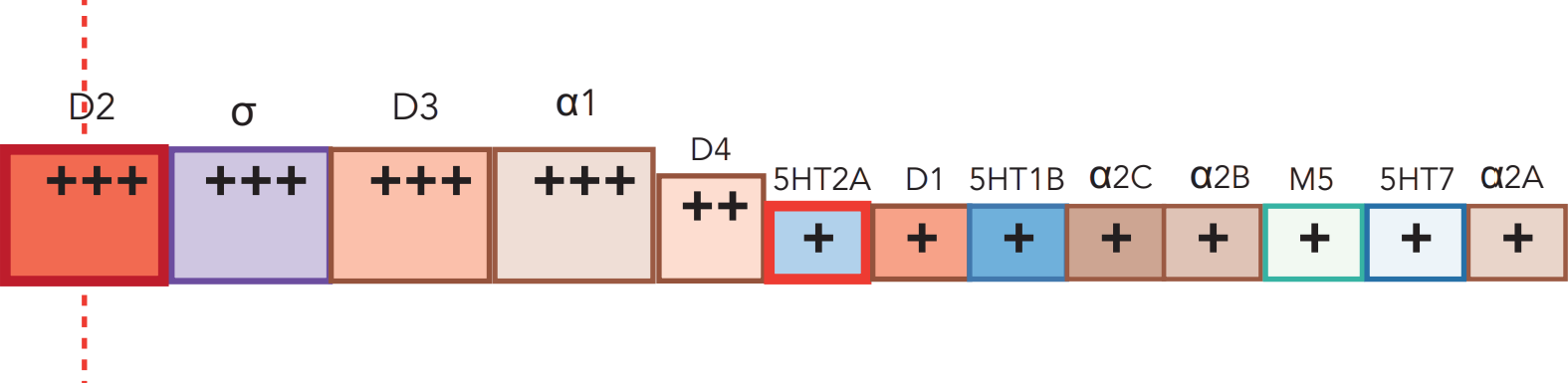 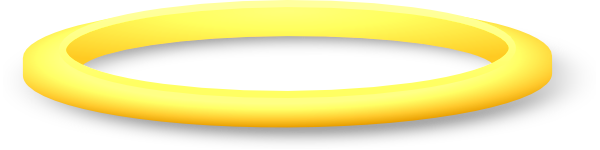 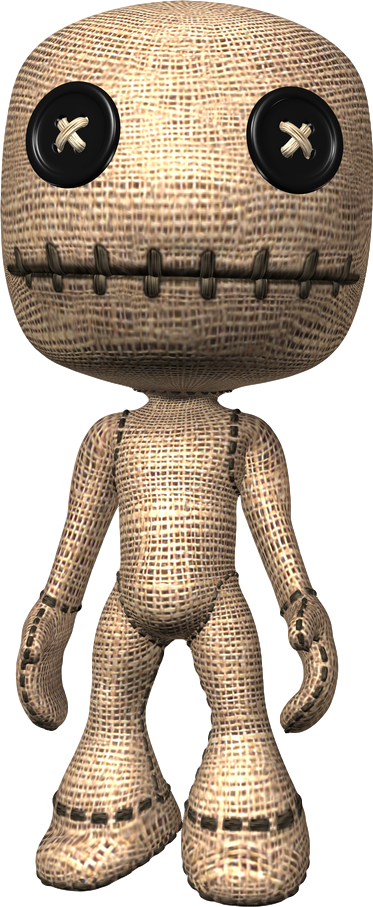 Haloperidol
HALDOL
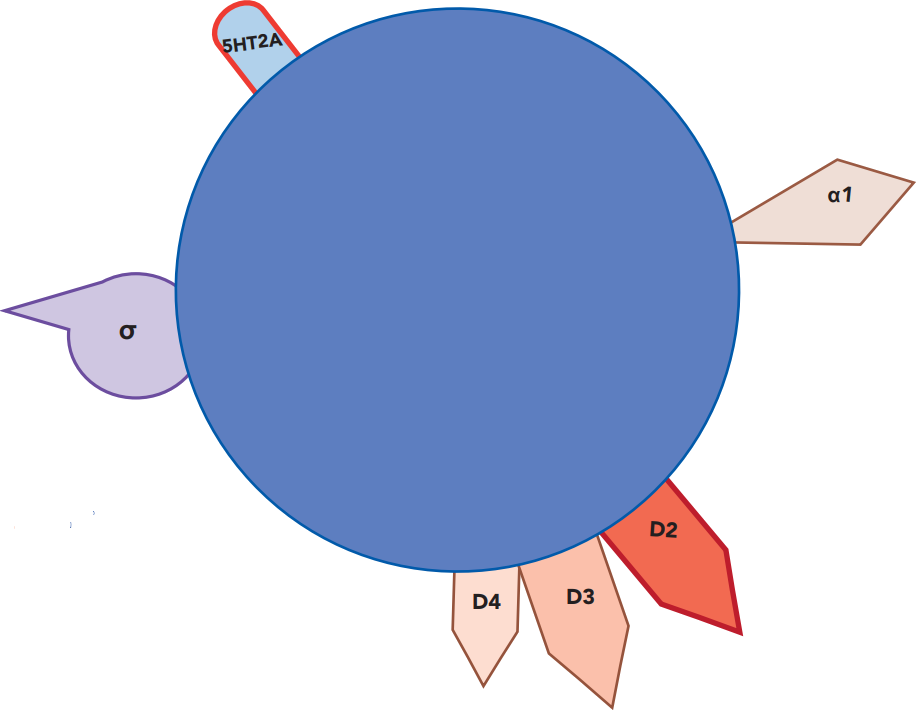 D2 >> 5HT2A makes a “typical” antipsychotic
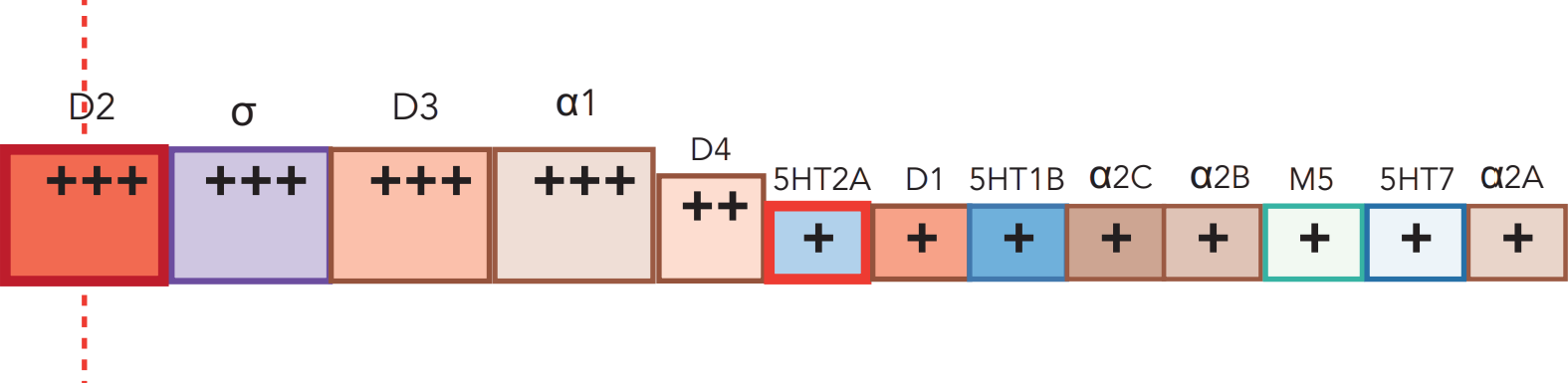 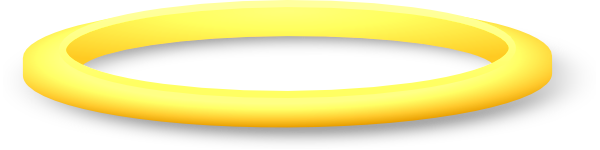 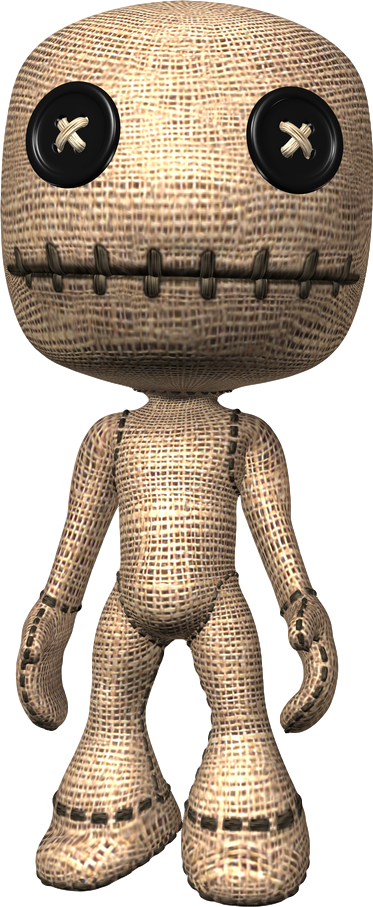 Haloperidol
HALDOL
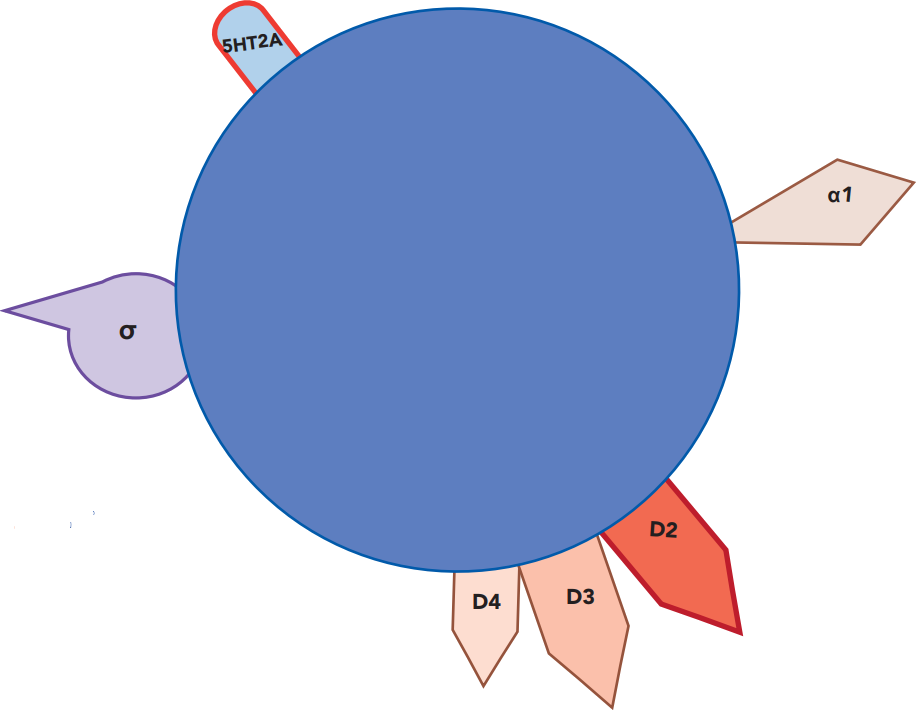 D2 >> 5HT2A makes a “typical” antipsychotic
antipsychotic efficacy
EPS
prolactin elevation
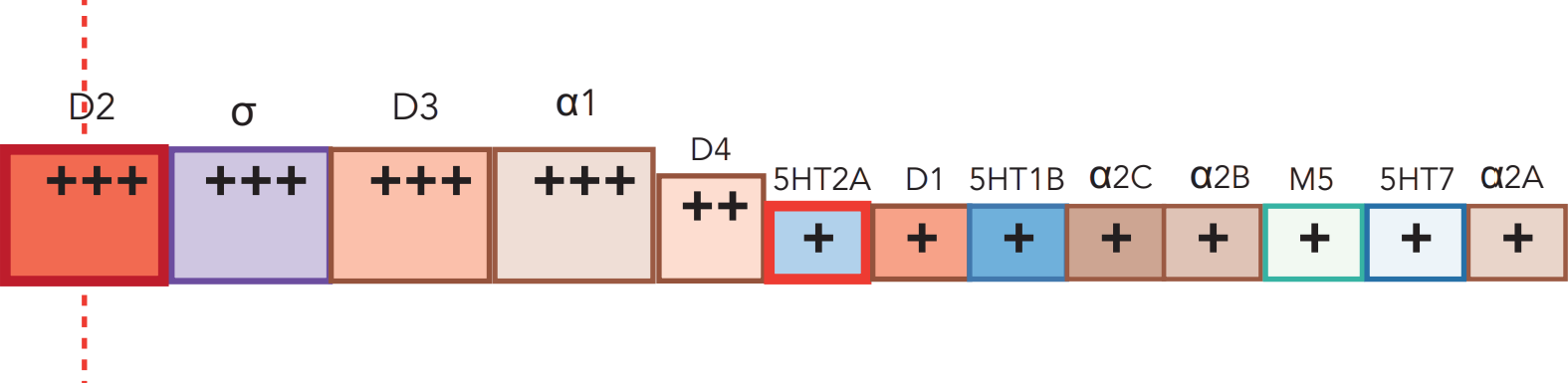 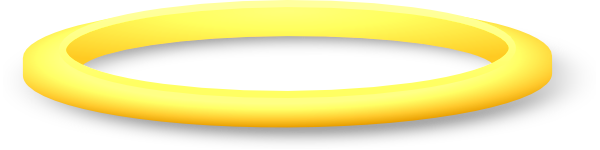 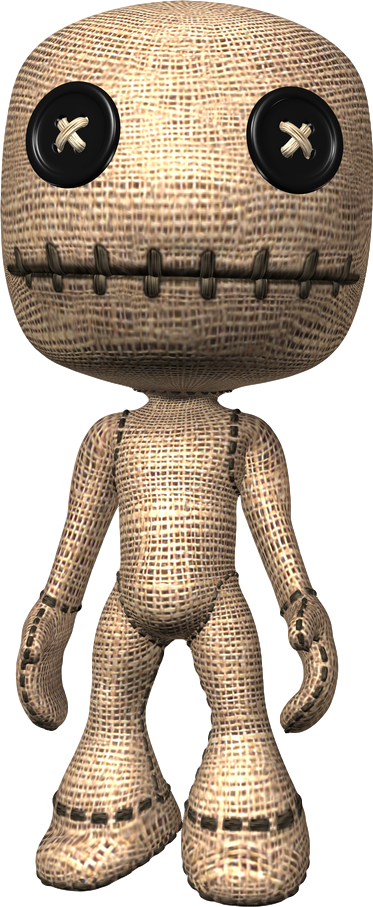 Haloperidol
HALDOL
5HT2A blocking is too weak to ameliorate EPS or hyperprolactinemia
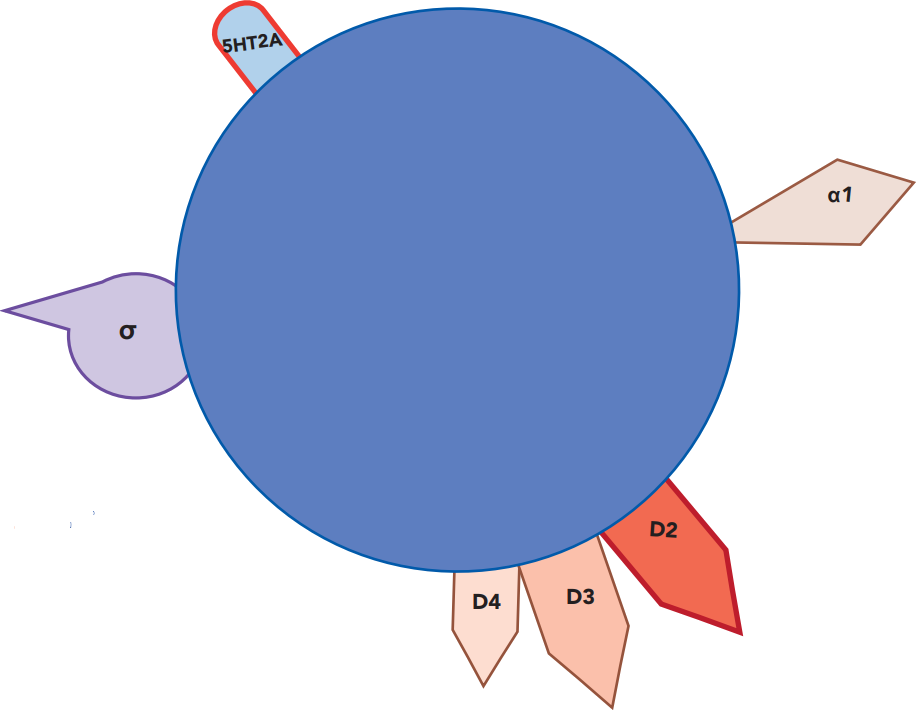 D2 >> 5HT2A makes a “typical” antipsychotic
antipsychotic efficacy
EPS
prolactin elevation
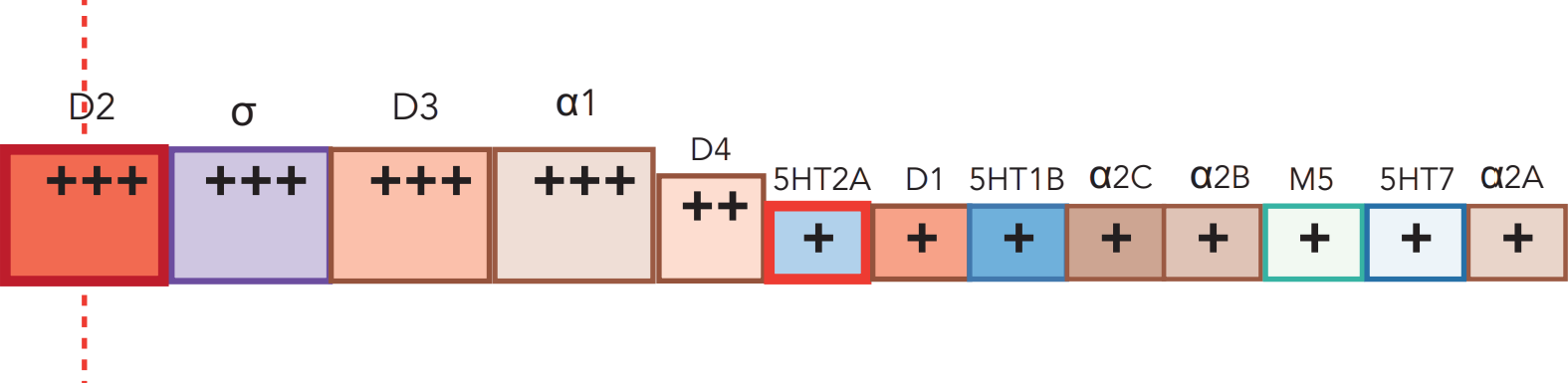 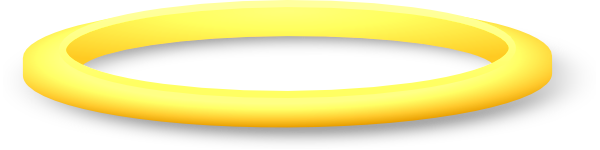 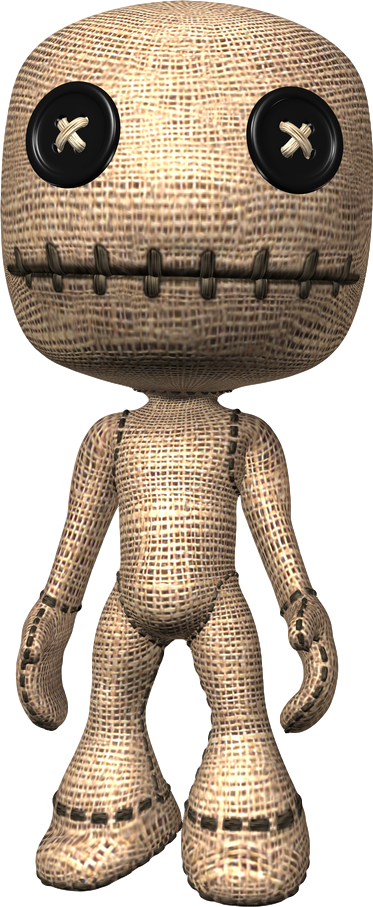 5&2
Haloperidol IM
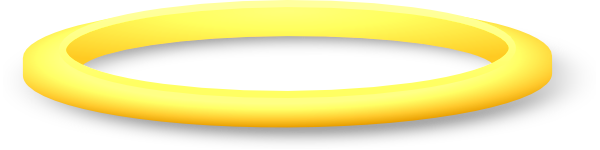 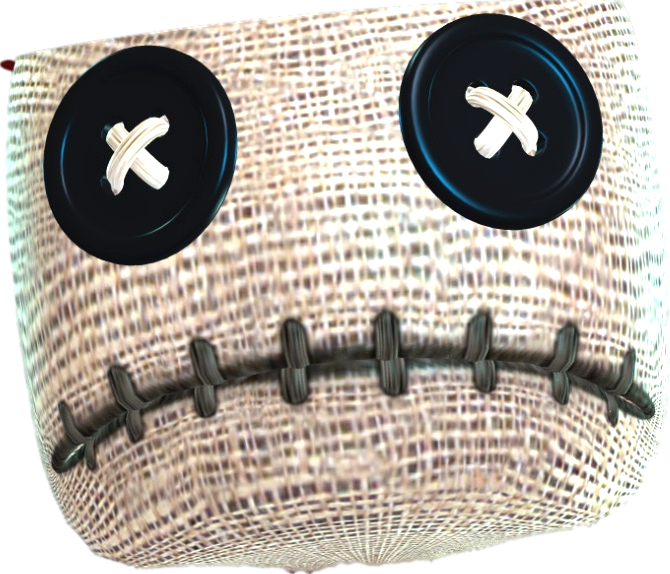 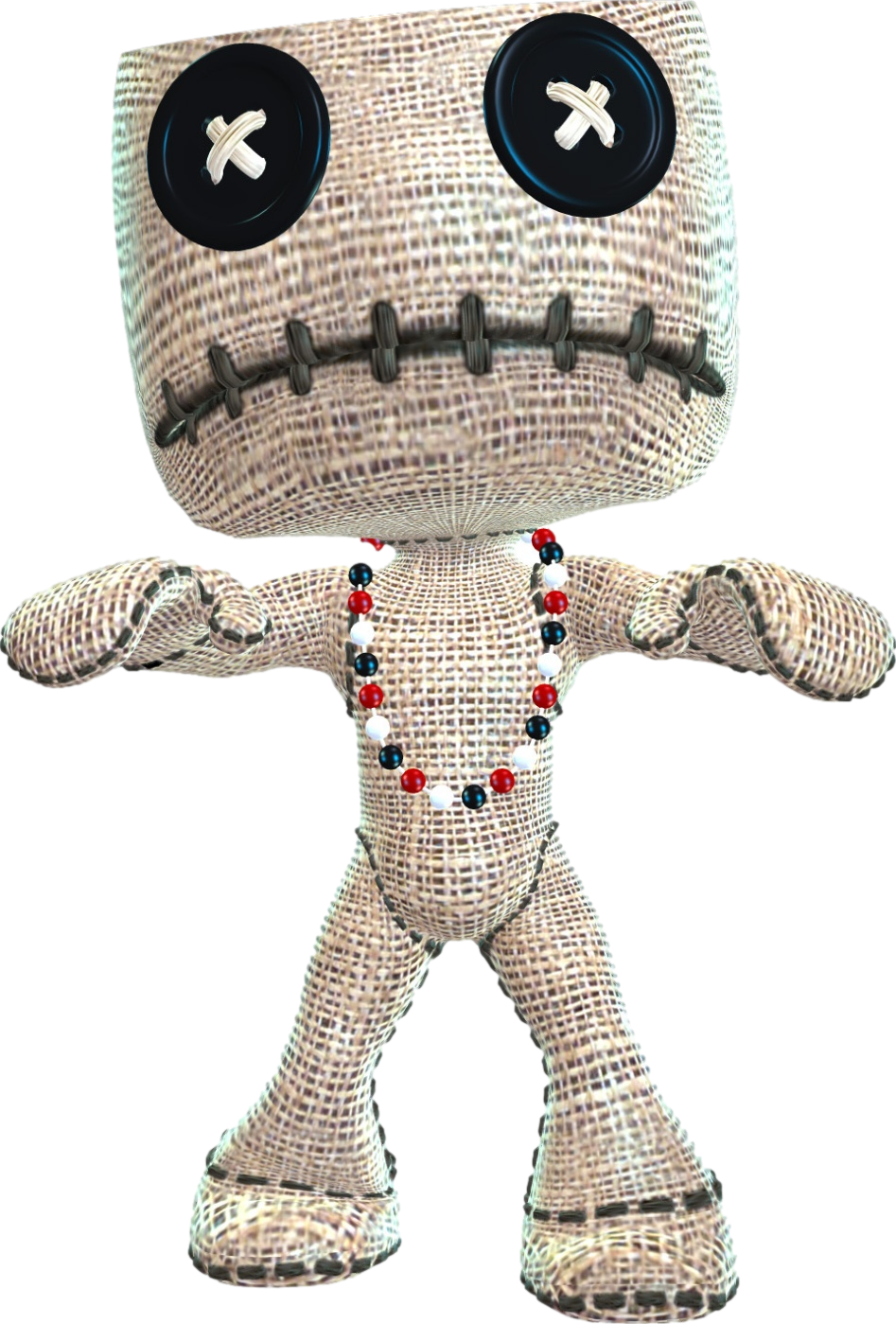 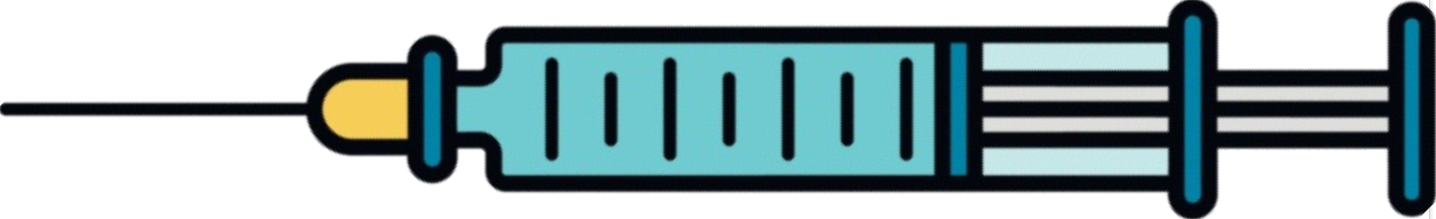 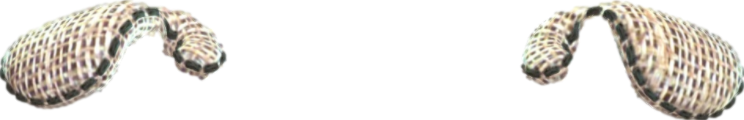 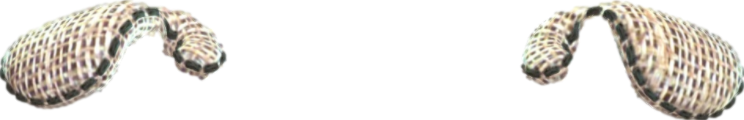 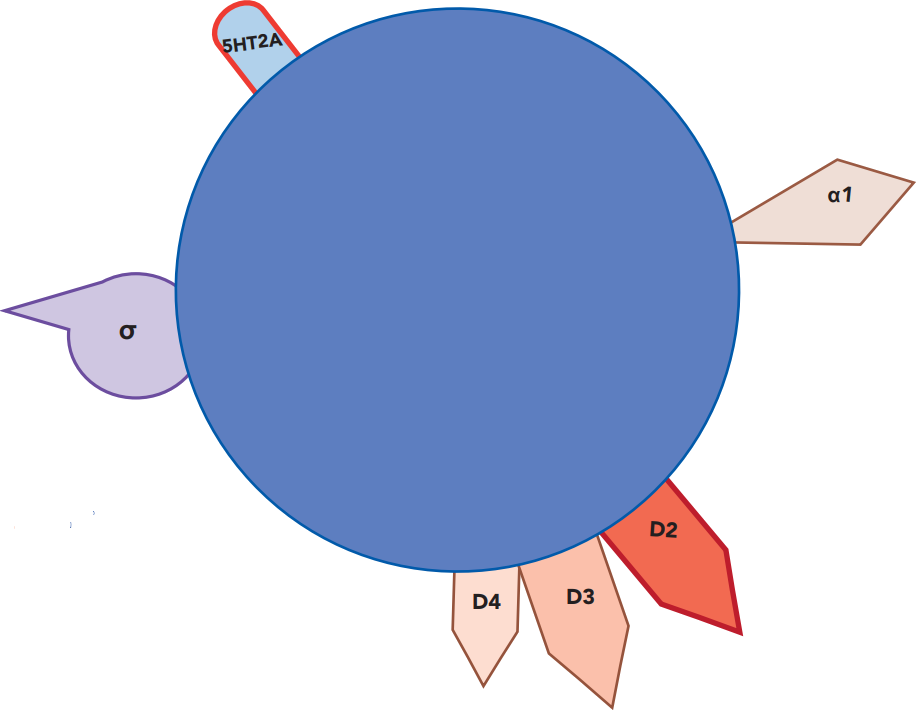 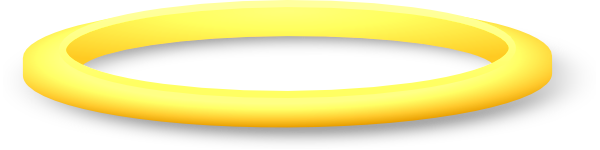 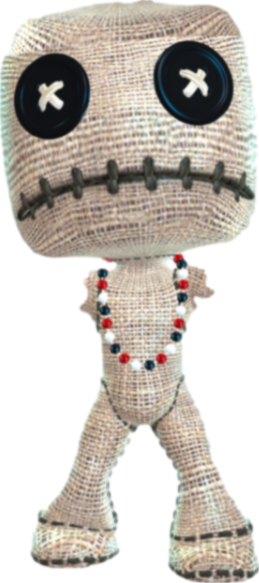 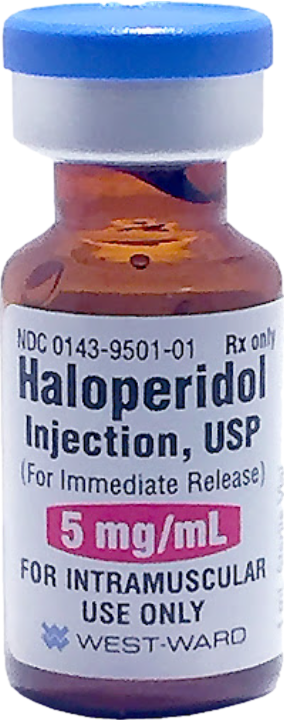 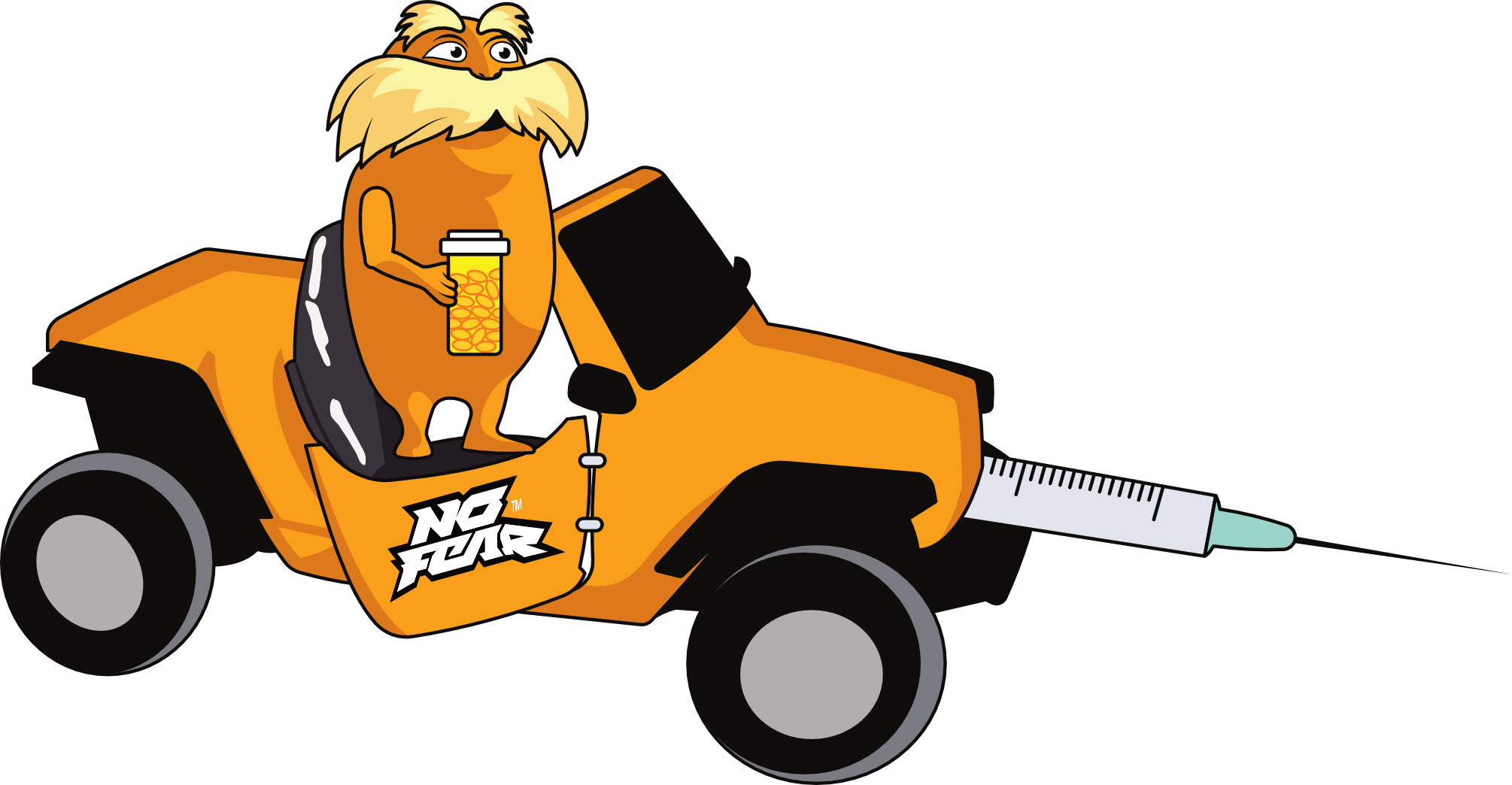 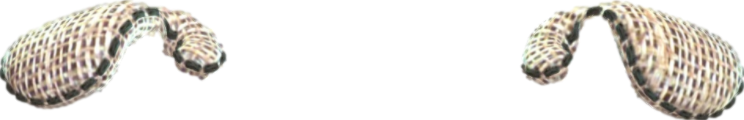 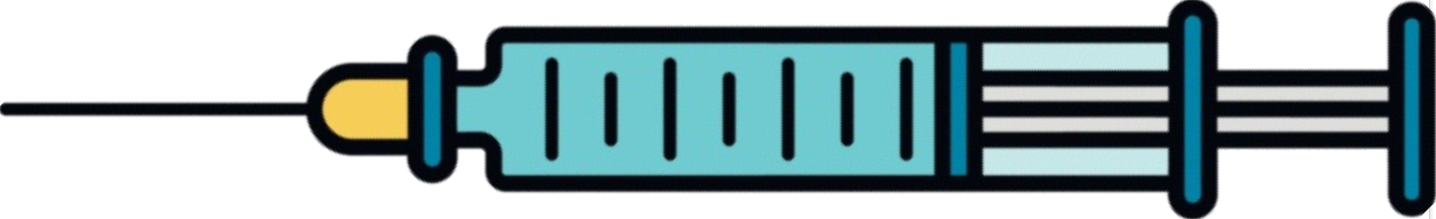 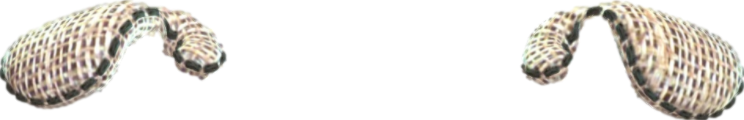 Haloperidol decanoate
HALDOL-D
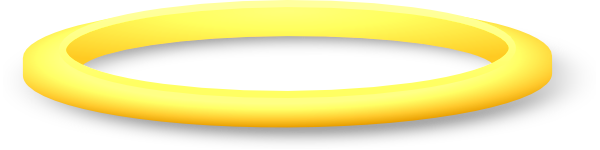 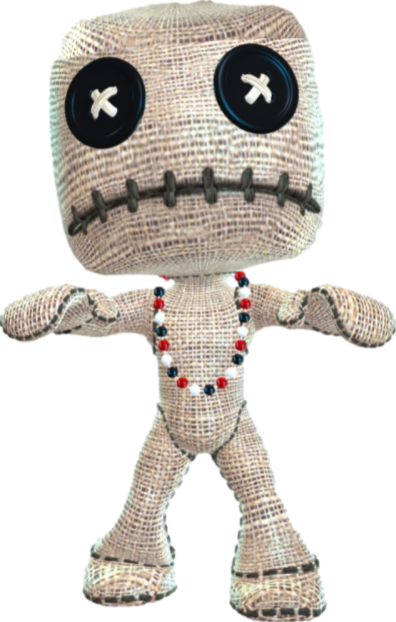 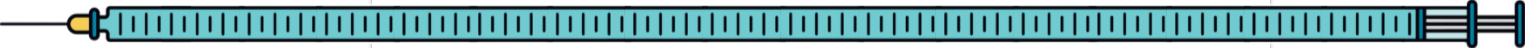 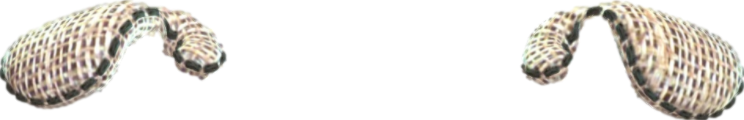 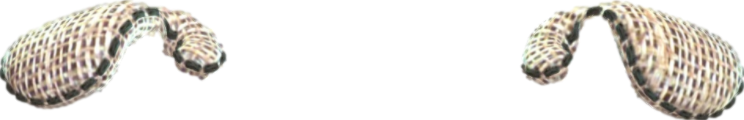 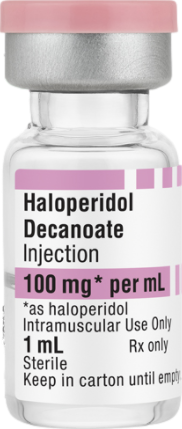 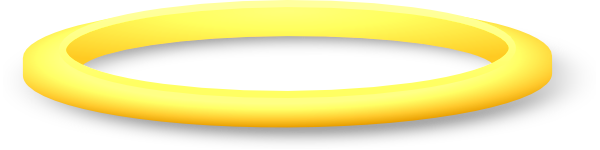 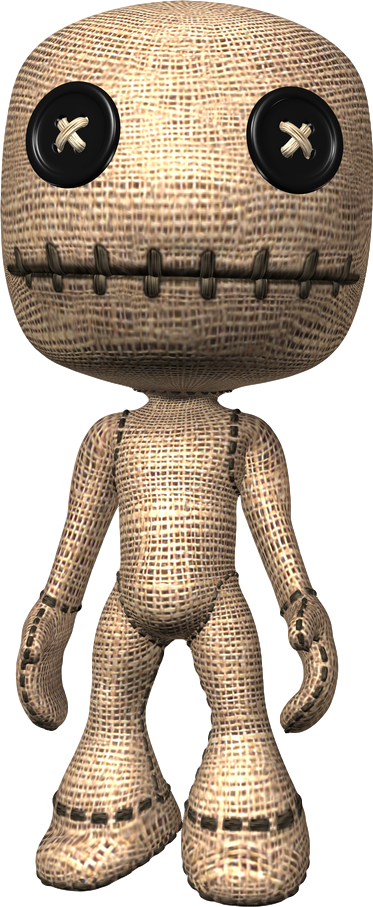 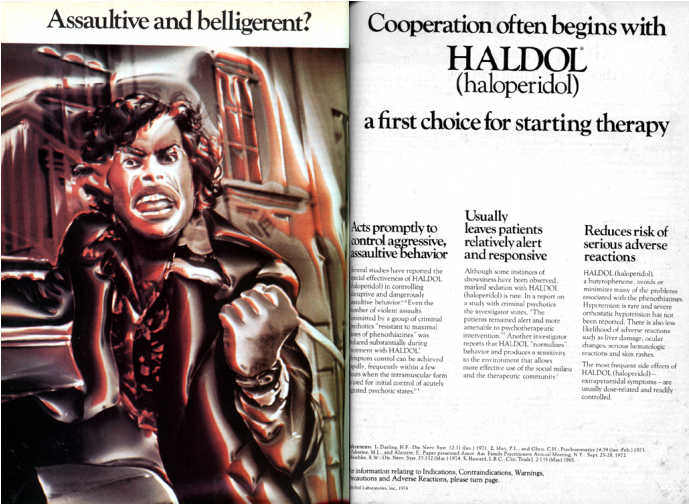 1972
This is a comparison to chlorpromazine (Thorazine), which causes
orthostatic hypotension
photosensitivity
corneal edema
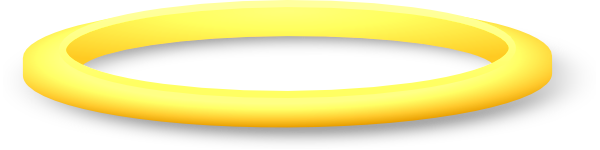 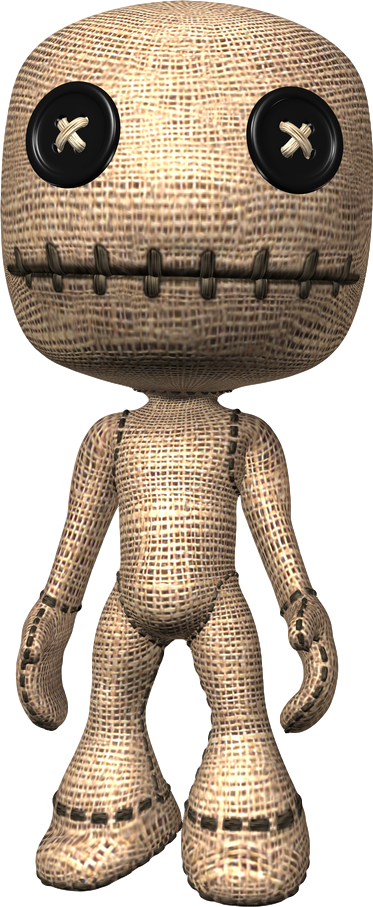 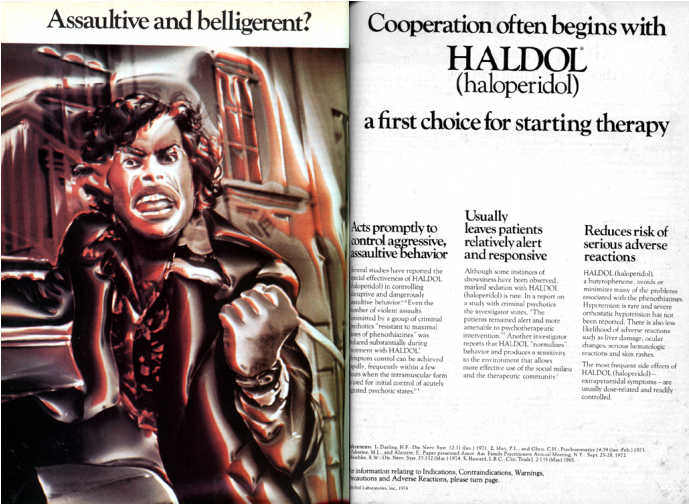 1972
Chlorpromazine (THORAZINE)
klawr PRO muh zeen / THOR a zeen 
“Thor’s Color promising” (to change)
1954
$62–$157
❖ Antipsychotic
❖ Low potency FGA
❖ D2 antagonist
❖ 5-HT2 antagonist
❖ Phenothiazine 

FDA-approved for:
❖ Psychosis
❖ Nausea/Vomiting
❖ Intractable hiccups
❖ Adjunct treatment of tetanus (IM)
❖ Acute intermittent porphyria  (IM)

Used off-label for:
❖ Behavioral disturbance (IM or PO)
❖ Impulse control disorders
❖ Serotonin Syndrome, adjunct (IM) 
❖ Anxiety (low dose)
❖ Insomnia (low dose)
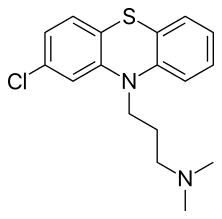 My color is 
promising to change.
Discoloration of skin and eye at high dose.
phenothiazine 
structure
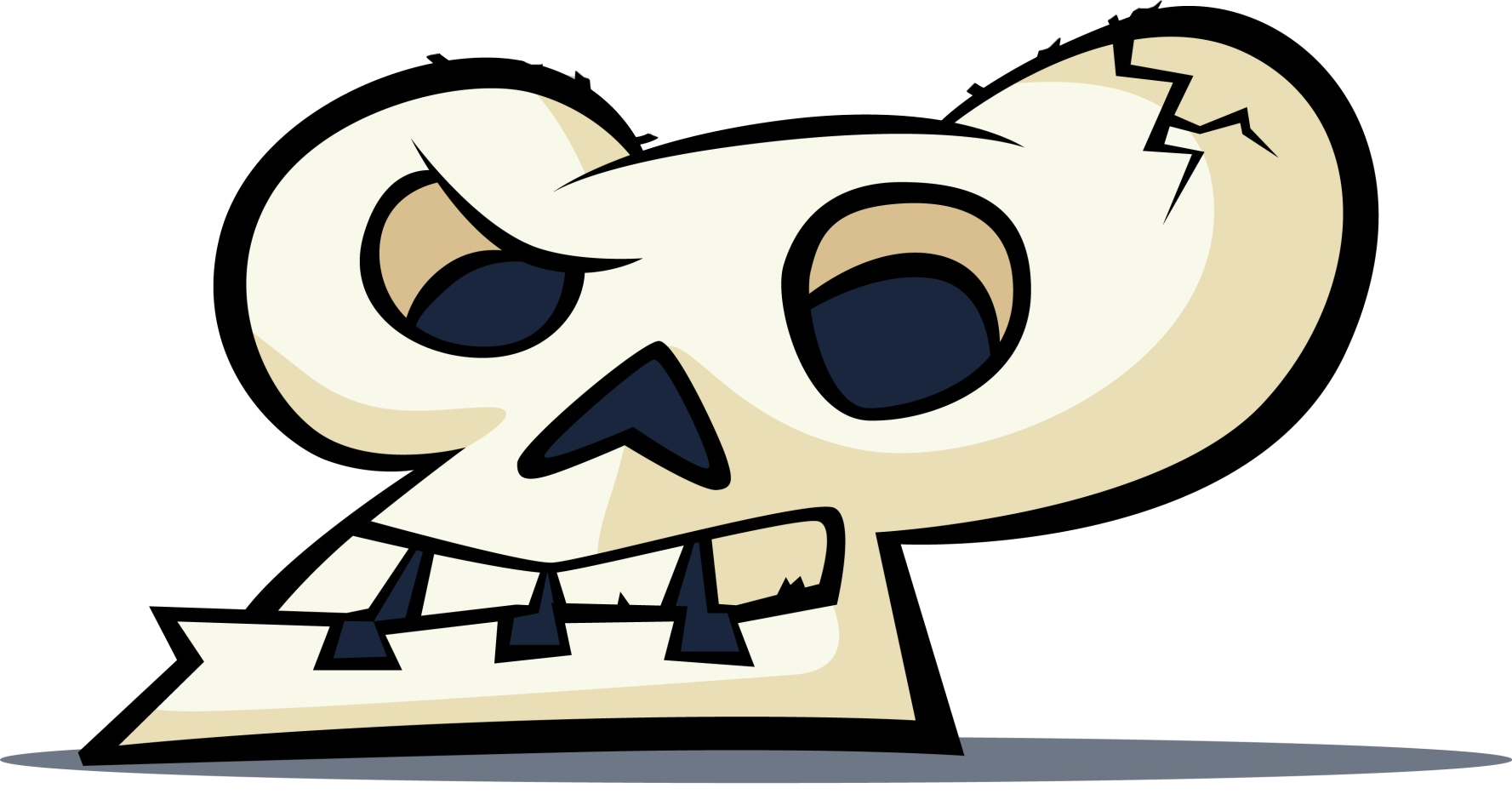 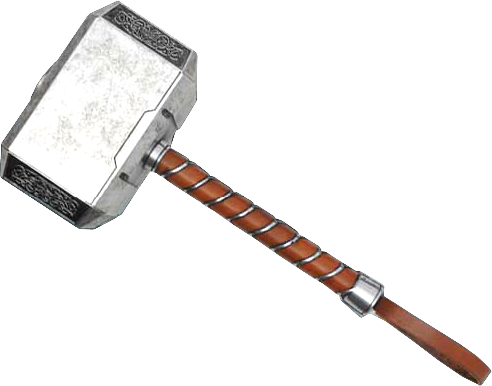 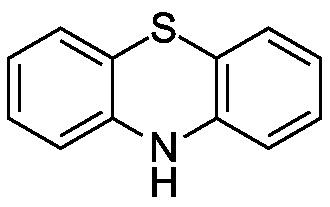 Thor’s hammer
10
25
50
100
200
mg
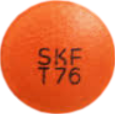 Chlorpromazine (THORAZINE)
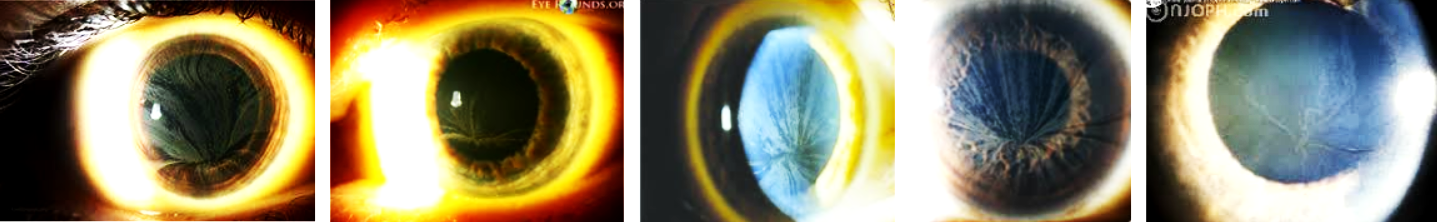 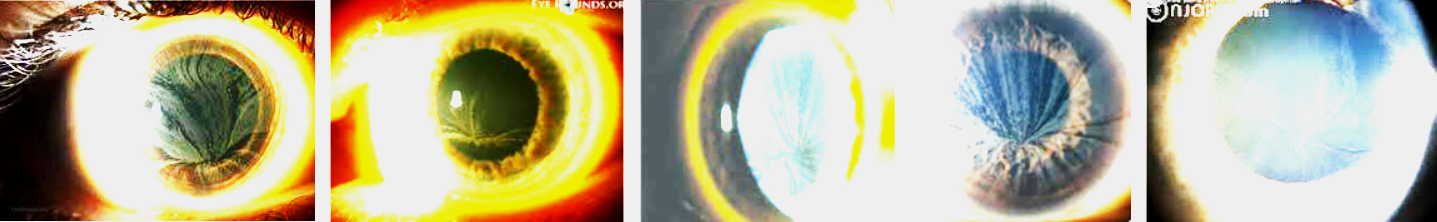 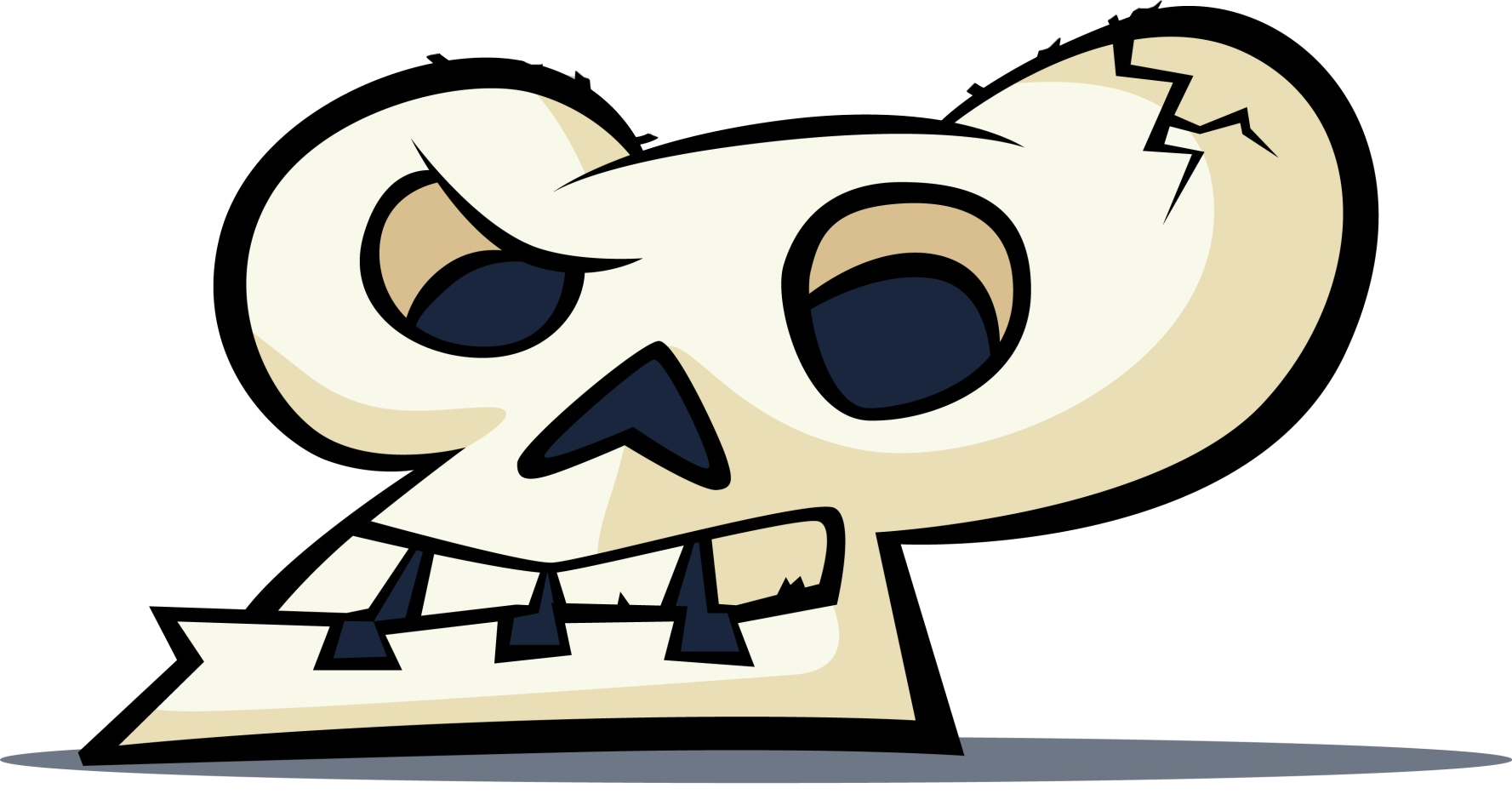 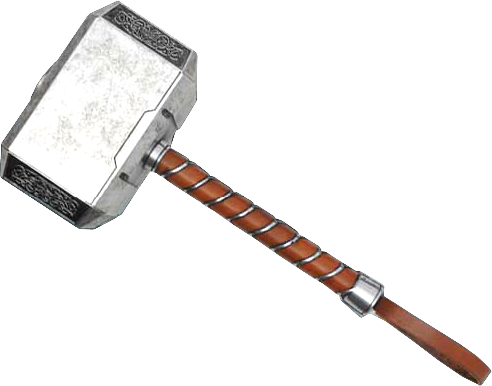 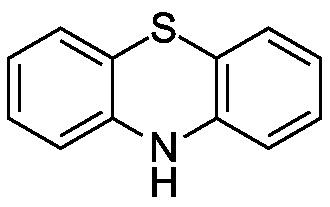 Corneal epithelial keratopathy 
caused by high dose thorazine. 
cornea verticillata pattern in corneal epithelium
benign and reversible.
Chlorpromazine (THORAZINE)
Chlorpromazine (THORAZINE)
“Thor’s Color promising” (to change)
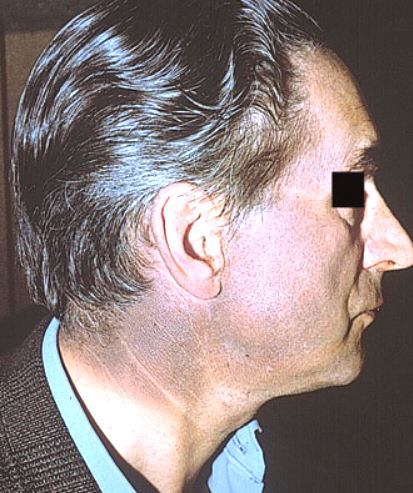 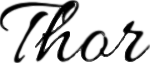 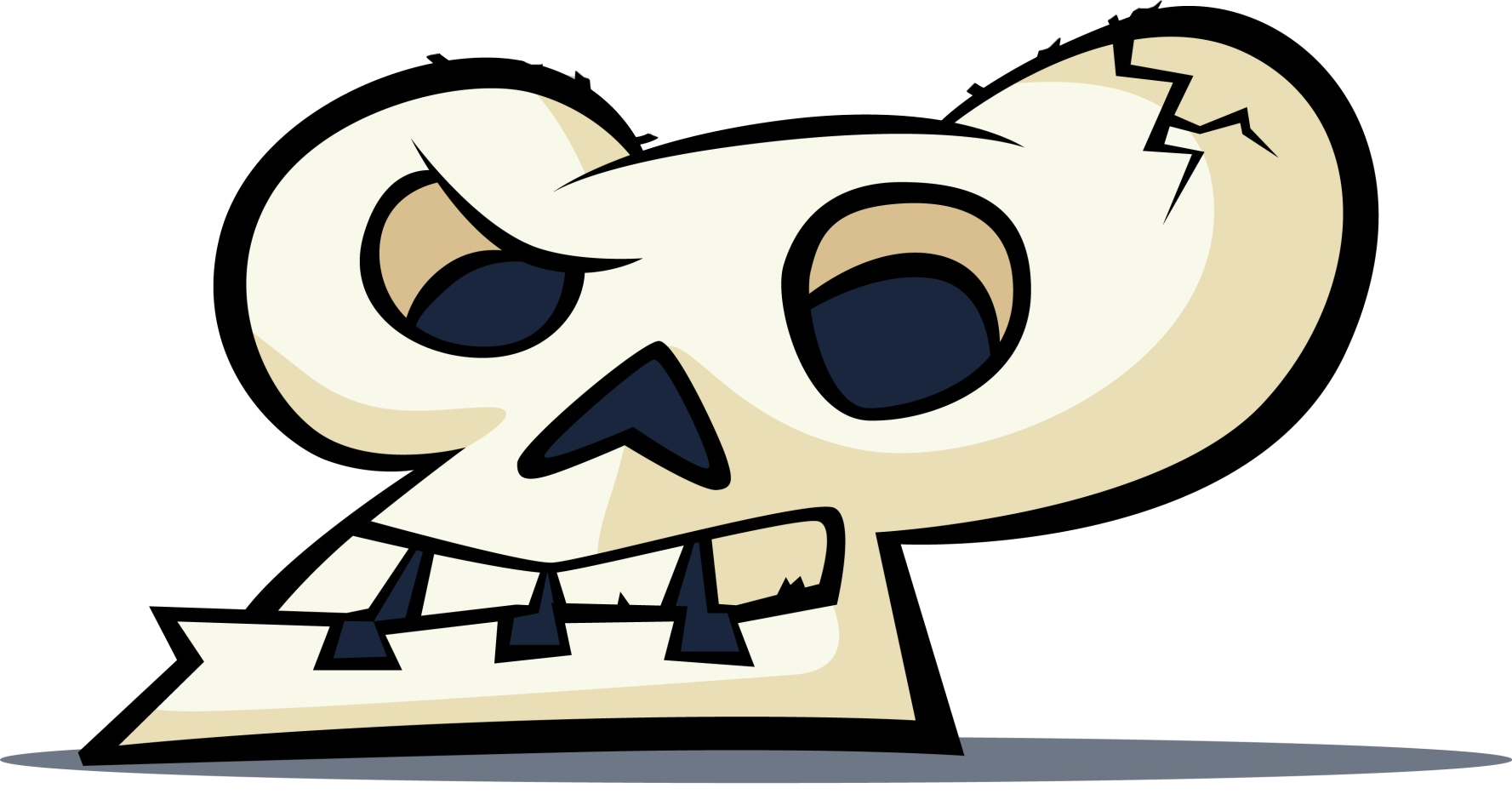 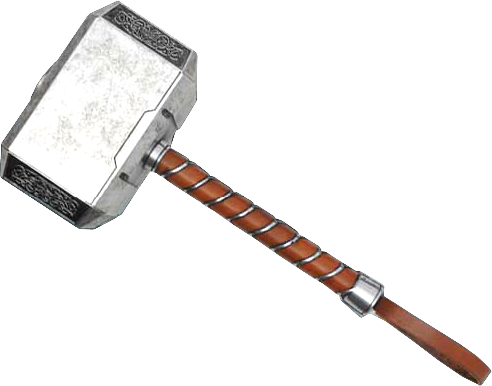 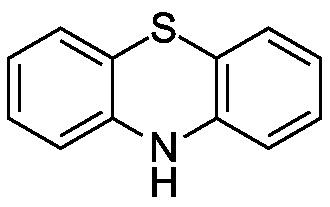 Skin discoloration
With high-dose chlorpromazine
Progressive blue-gray or purple discoloration
Sun-exposed areas of the skin
Sparing of facial wrinkles
Reversible
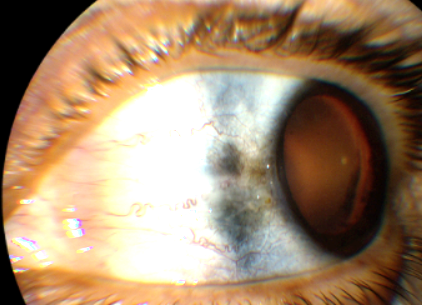 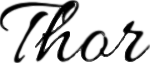 Chlorpromazine (THORAZINE)
klawr PRO muh zeen / THOR a zeen 
“Thor’s Color promising” (to change)
Also risk of:

 ► Corneal edema (with possible irreversible vision loss)
My color is 
promising to change.
Discoloration of skin and eye at high dose.
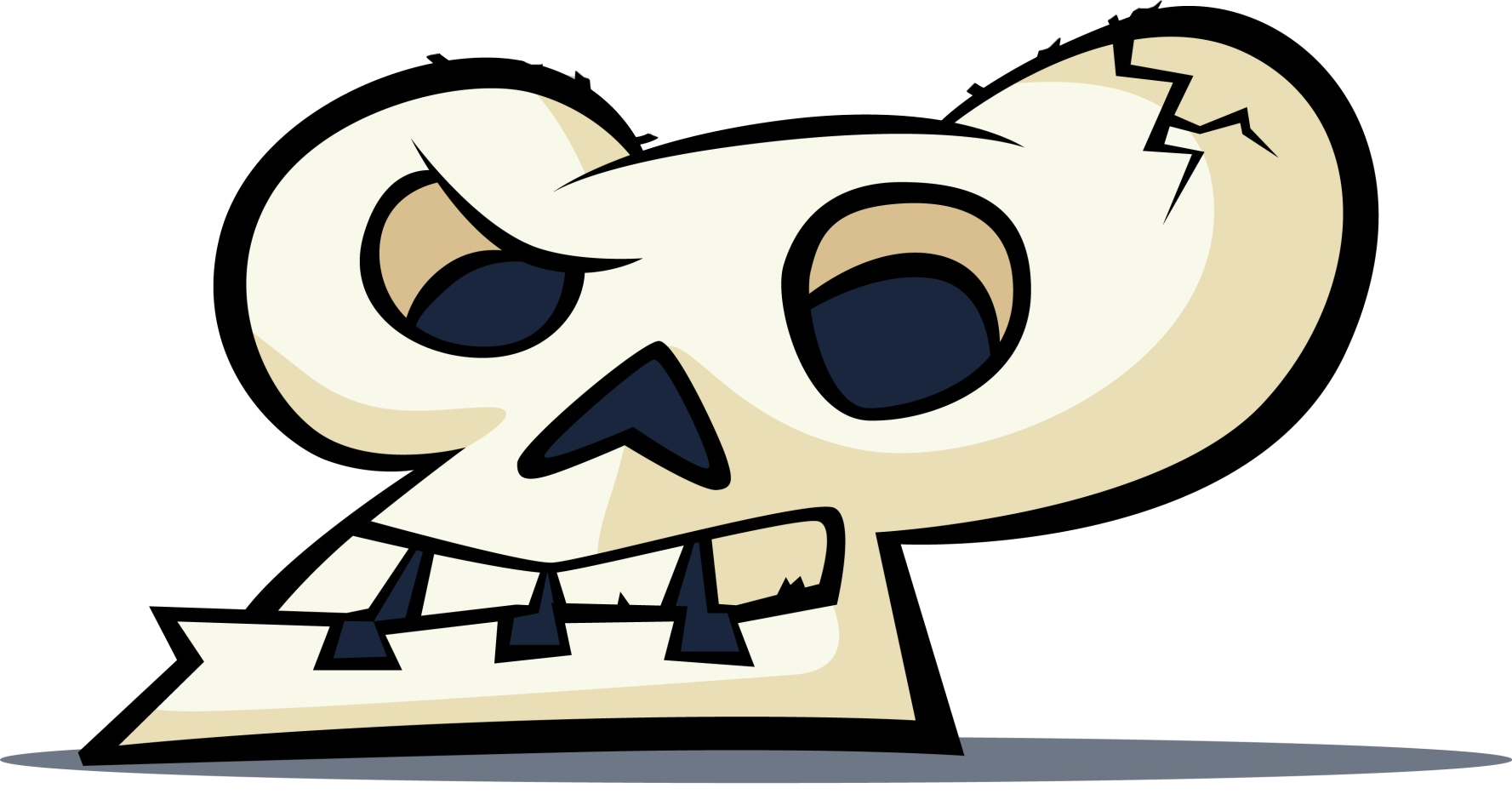 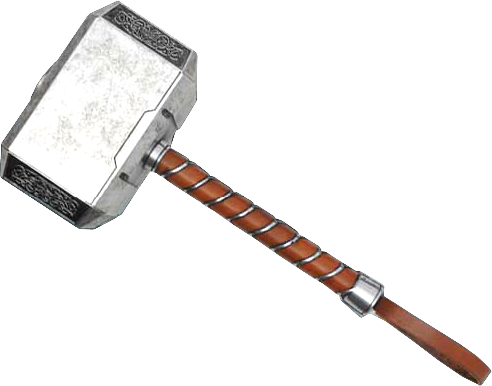 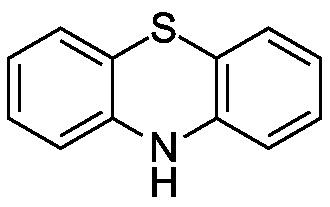 Thor’s hammer
Chlorpromazine (THORAZINE)
The only FGA that significantly lowers seizure threshold.
Seizure risk among 
antipsychotics (dose-dependent):

#1 Clozapine (Clozaril) up to 10x risk
#2 Olanzapine (Zyprexa) 3x
#3 Quetiapine (Seroquel) 2x
#4 Chlorpromazine (Thorazine) 2x
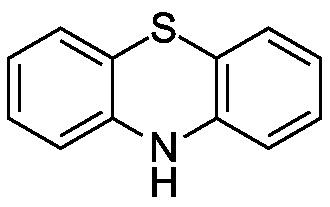 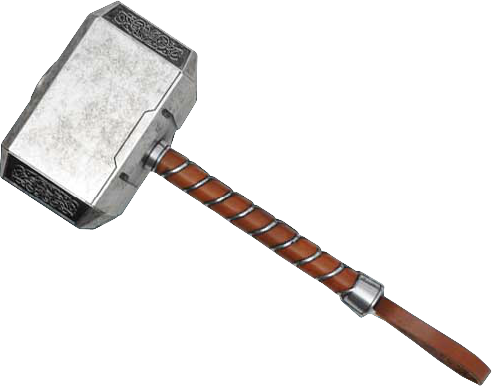 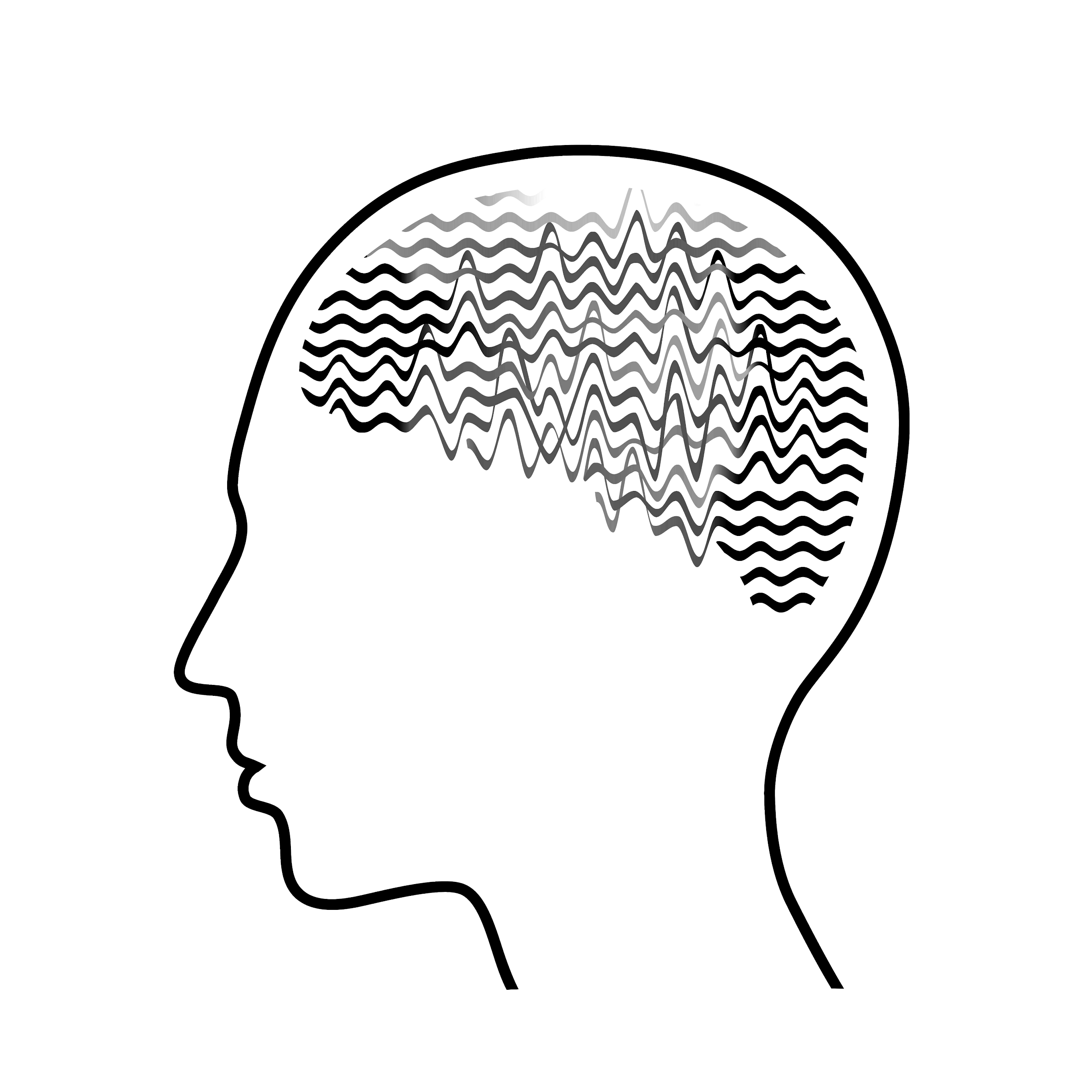 Chlorpromazine 
THORAZINE
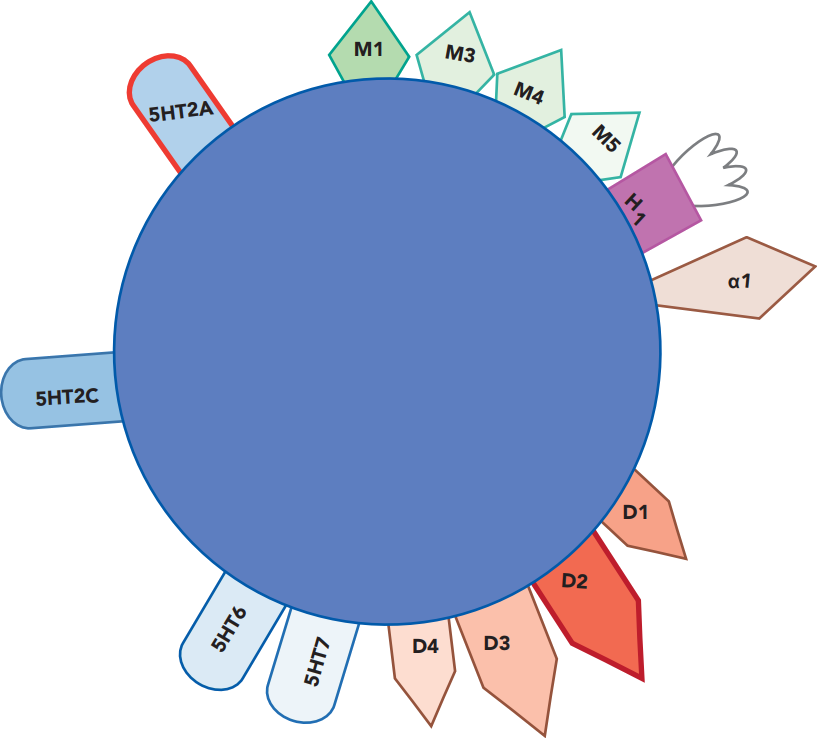 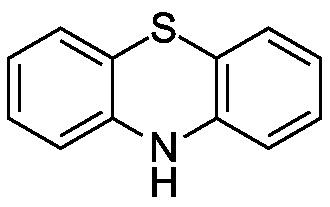 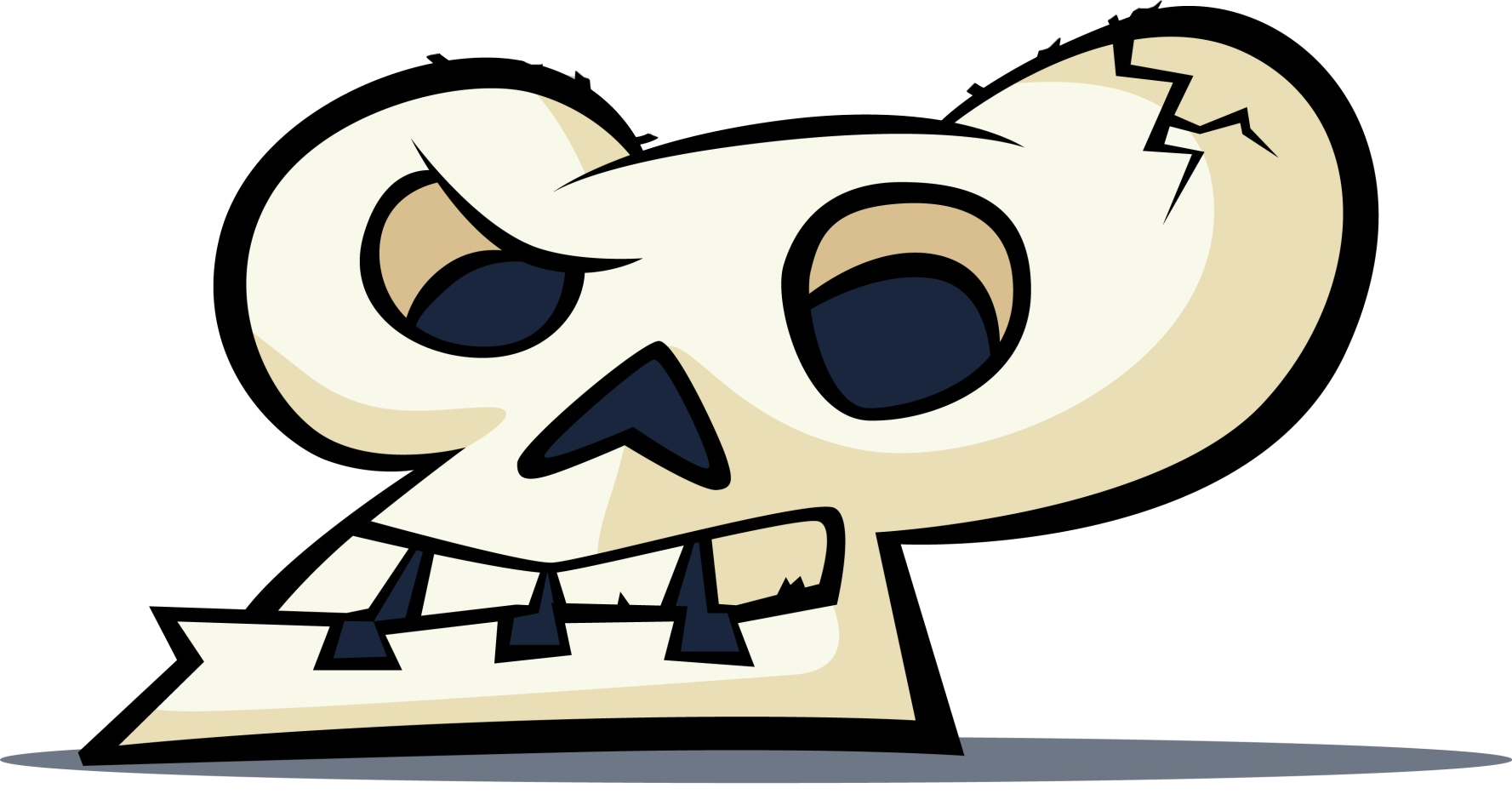 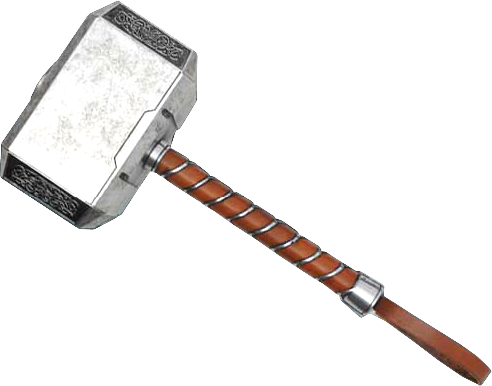 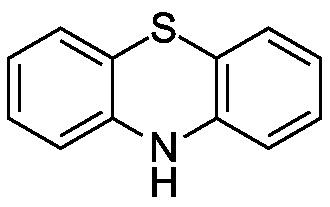 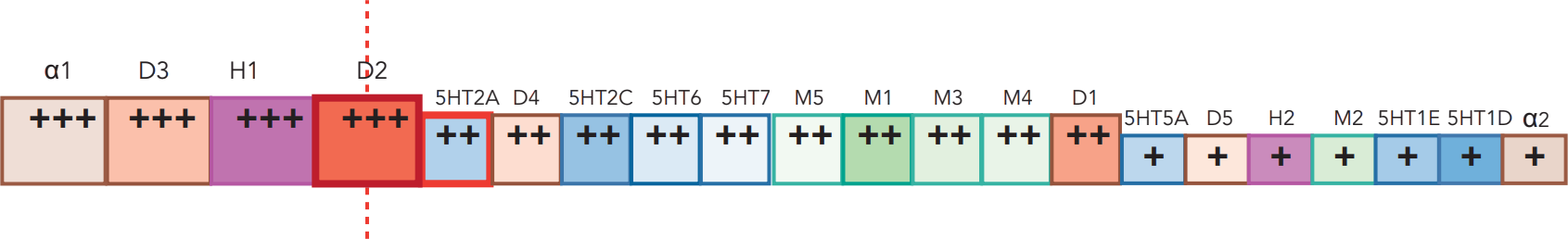 This is the only mention of D5 with any of the antipsychotics
Chlorpromazine 
THORAZINE
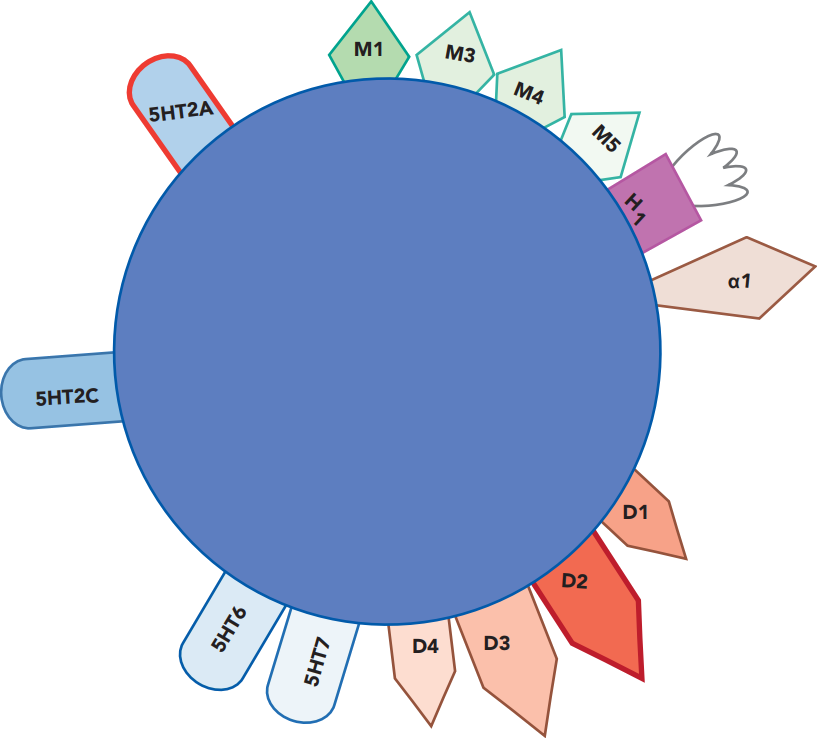 D2 > 5HT2A makes a “typical” (1st-gen) antipsychotic
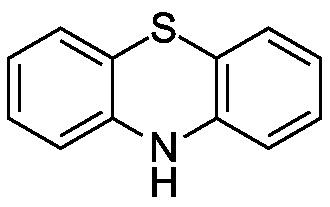 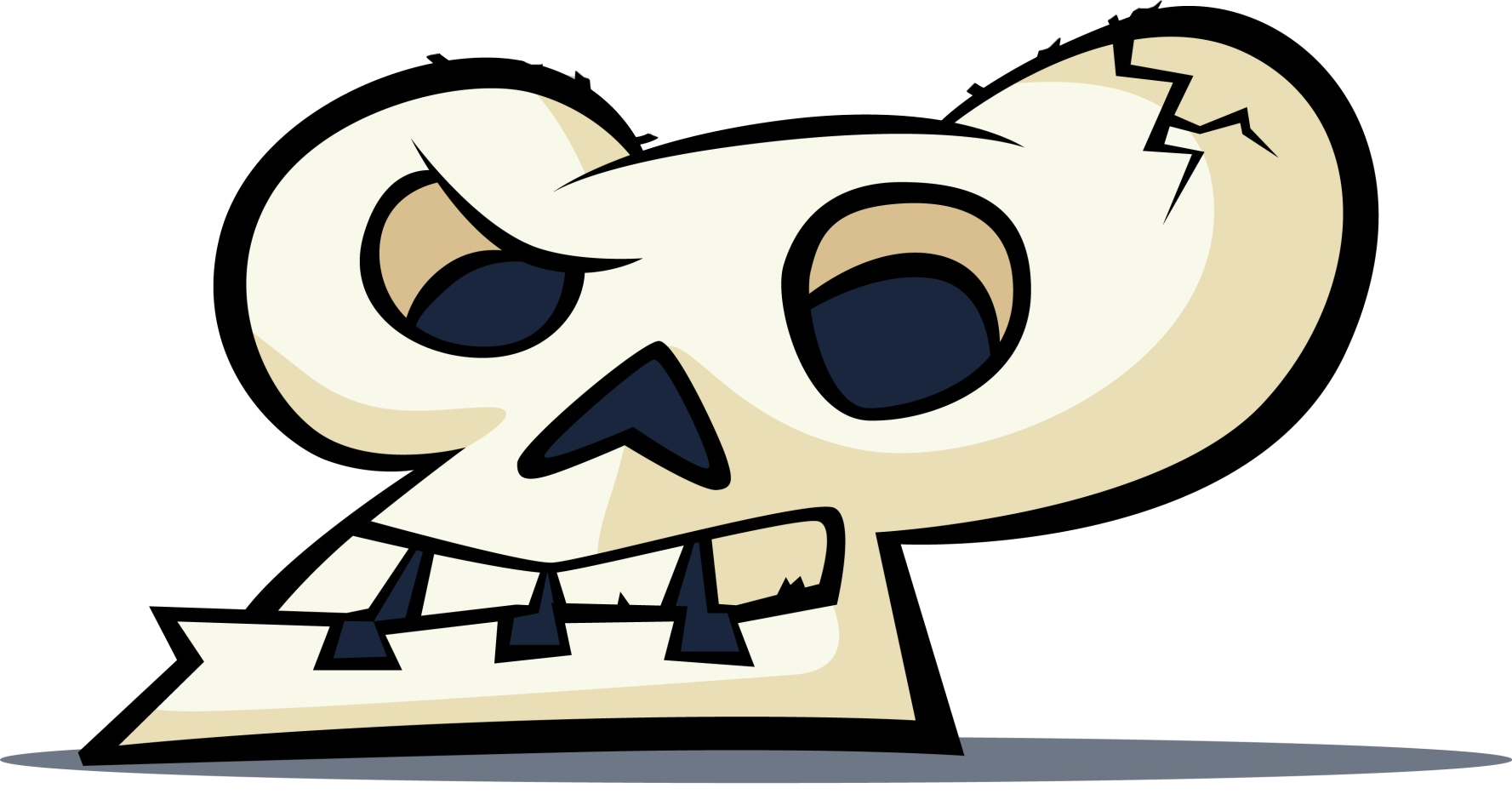 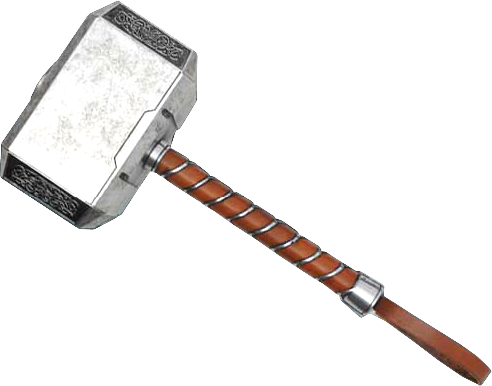 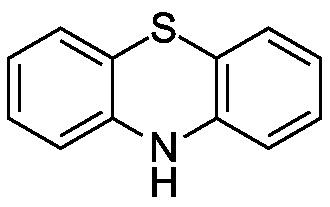 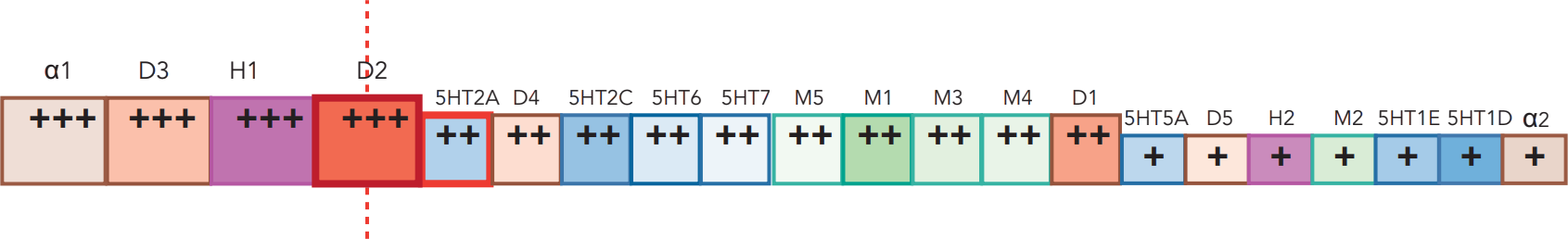 This is the only mention of D5 with any of the antipsychotics
Chlorpromazine 
THORAZINE
lots of side effects
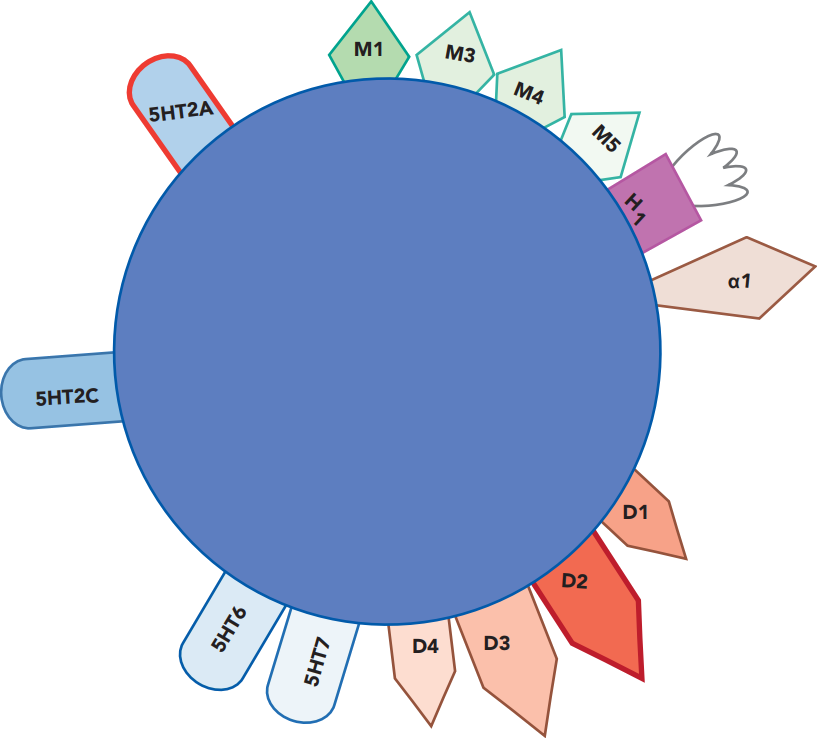 D2 > 5HT2A makes a “typical” (1st-gen) antipsychotic
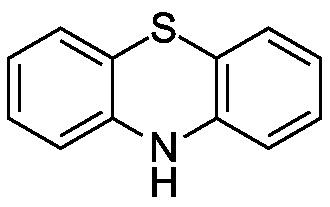 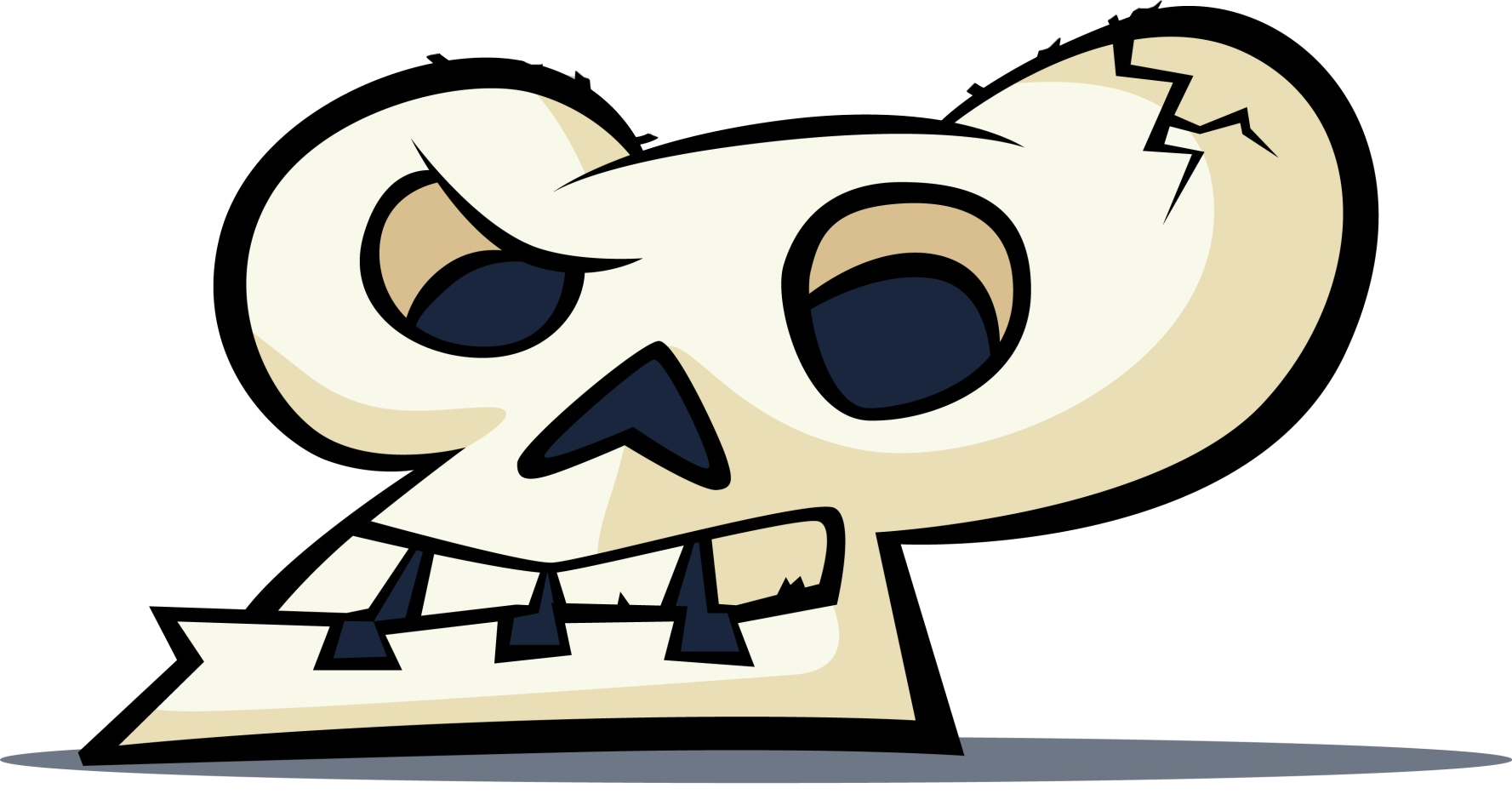 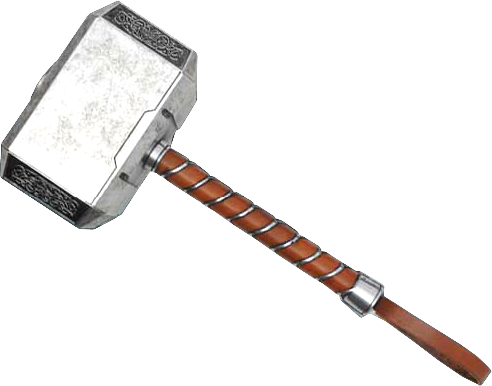 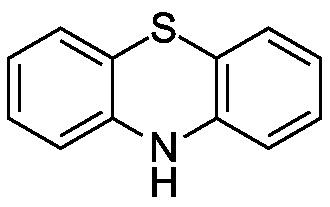 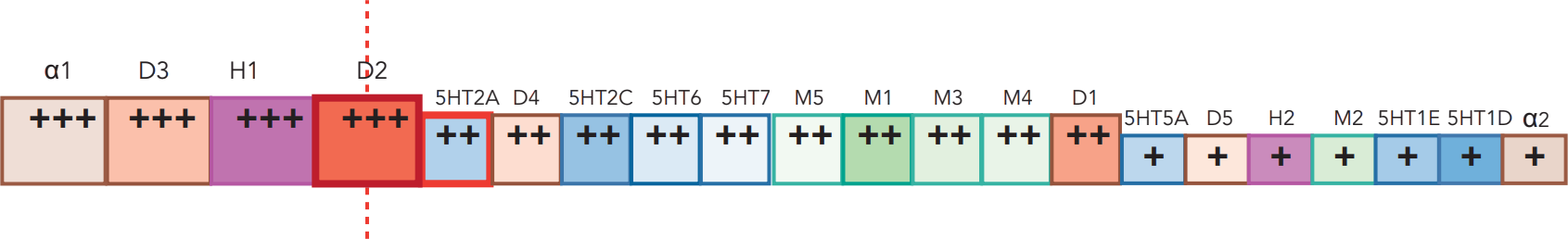 This is the only mention of D5 with any of the antipsychotics
Chlorpromazine 
THORAZINE
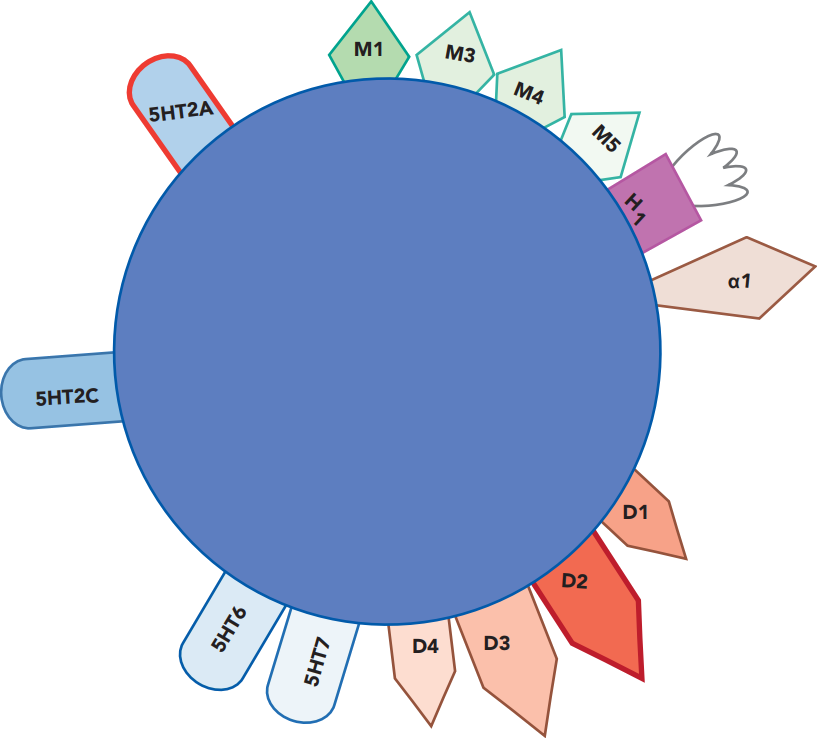 D2 > 5HT2A makes a “typical” (1st-gen) antipsychotic
Orthostatic hypotension, 
same mechanism as prazosin
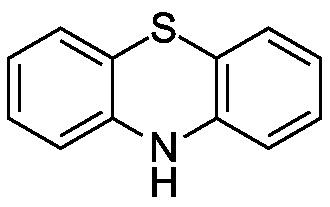 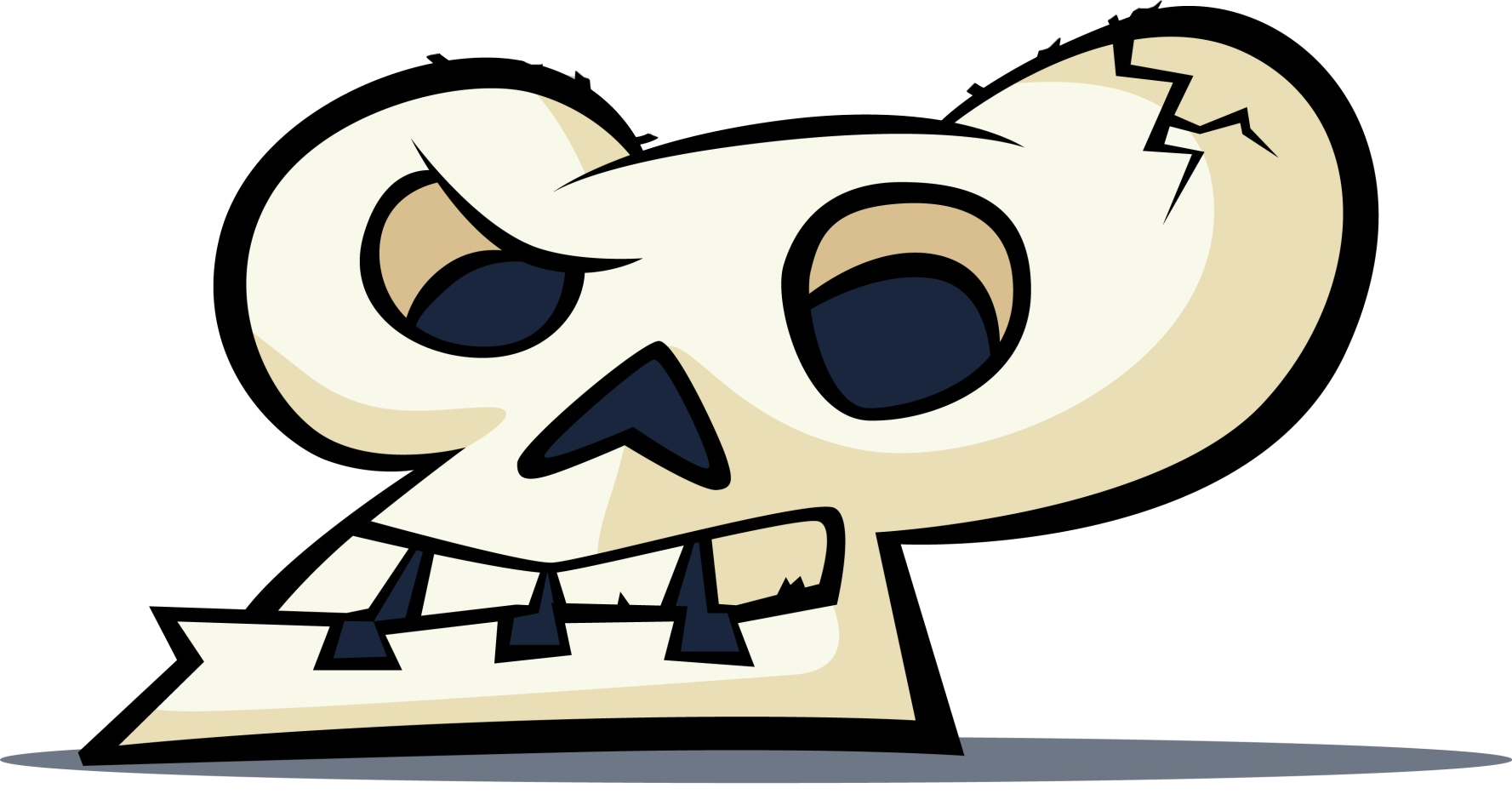 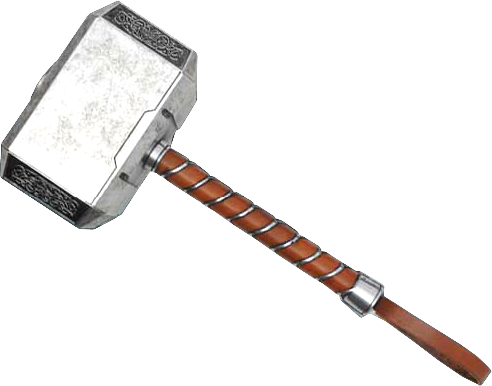 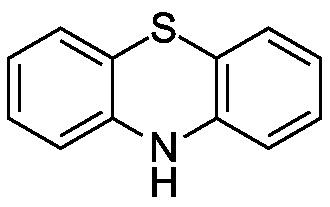 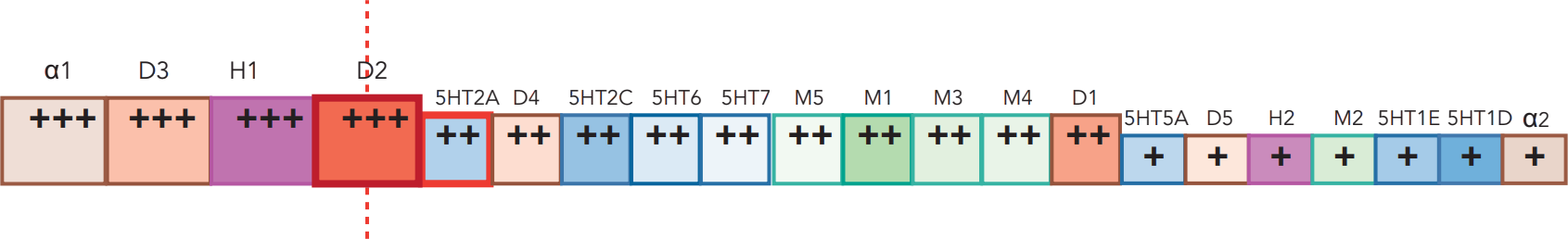 This is the only mention of D5 with any of the antipsychotics
Chlorpromazine 
THORAZINE
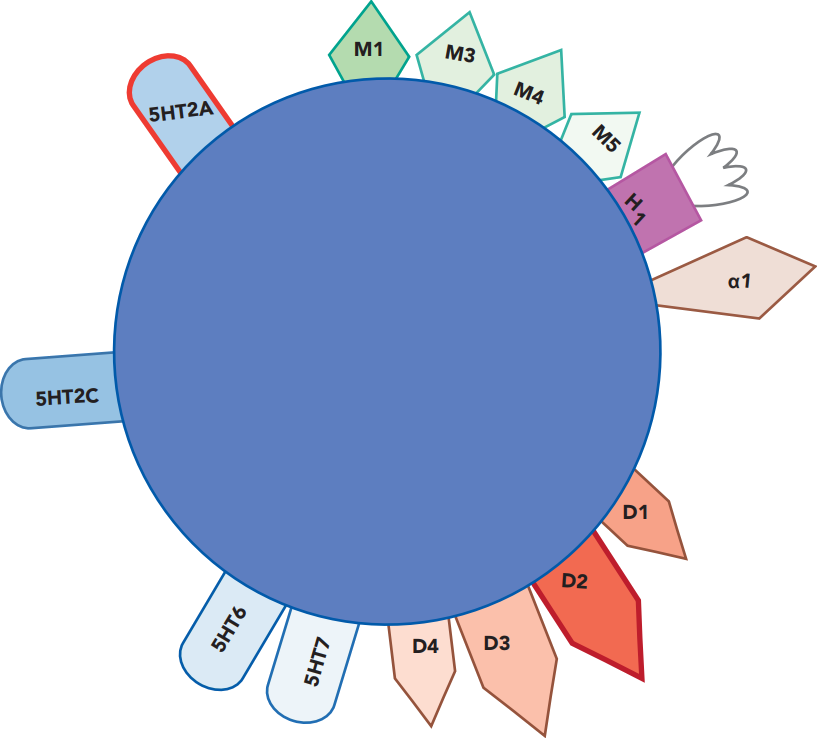 D2 > 5HT2A makes a “typical” (1st-gen) antipsychotic
Orthostatic hypotension, 
same mechanism as prazosin
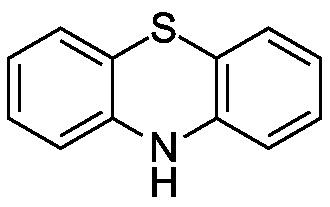 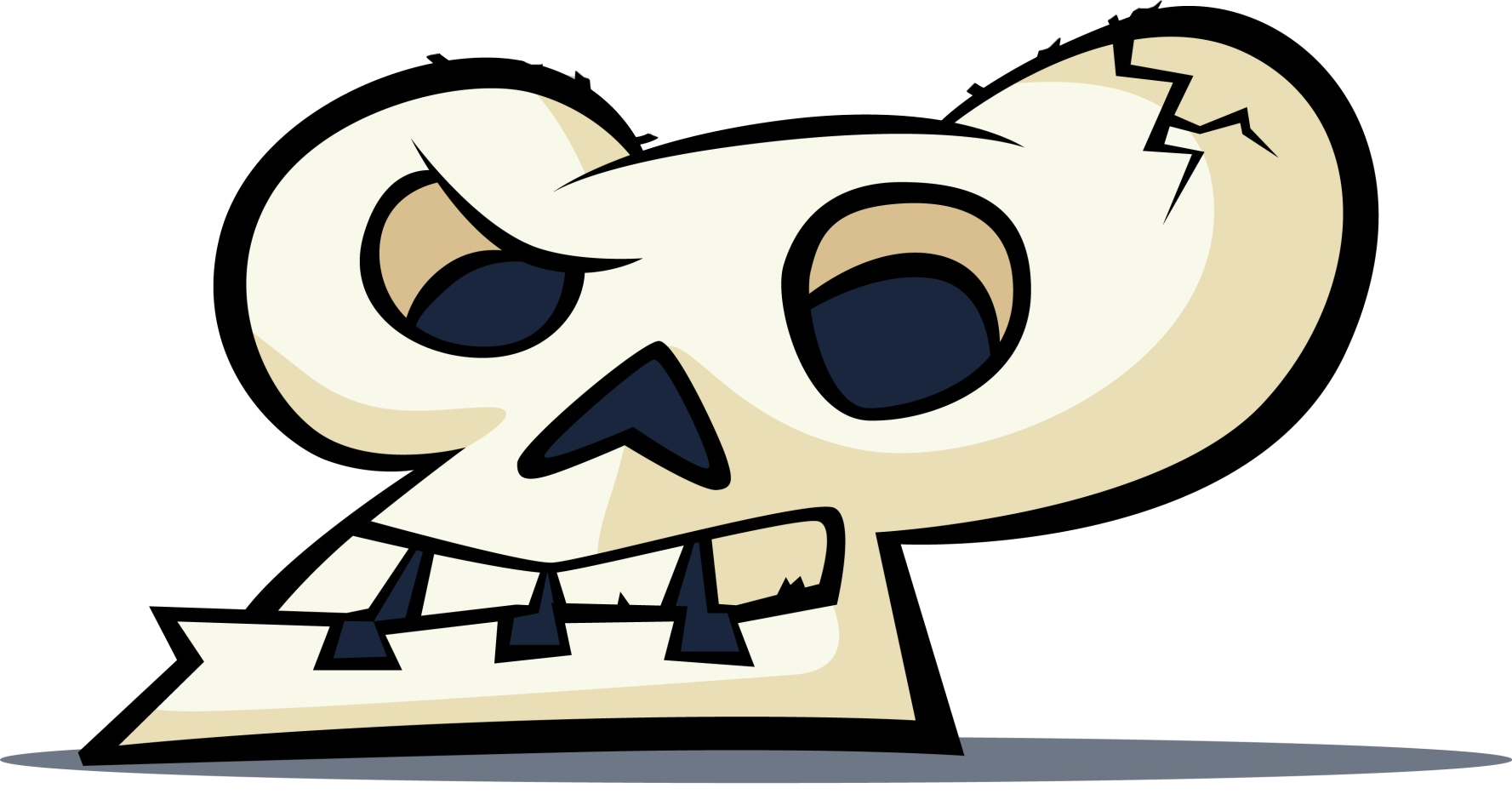 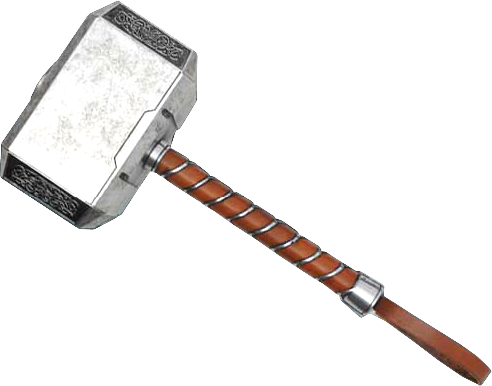 D3
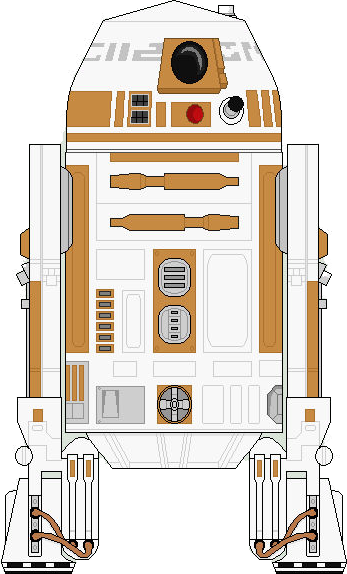 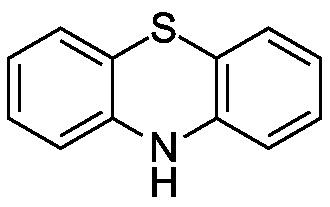 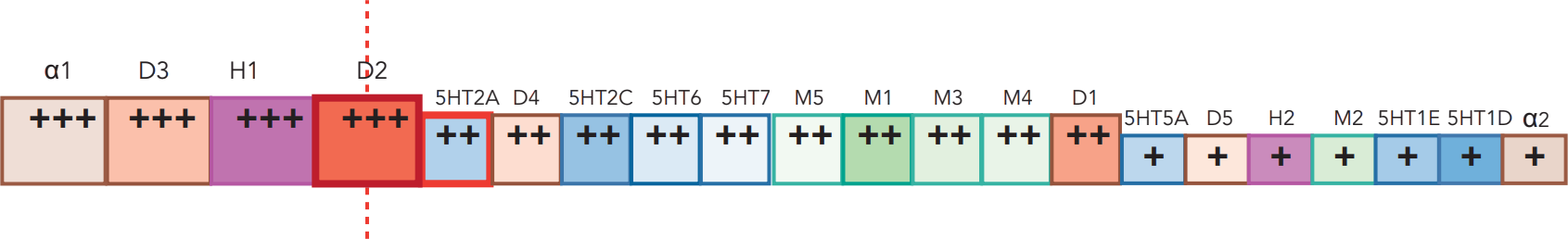 This droid is R6-D3
This is the only mention of D5 with any of the antipsychotics
Chlorpromazine 
THORAZINE
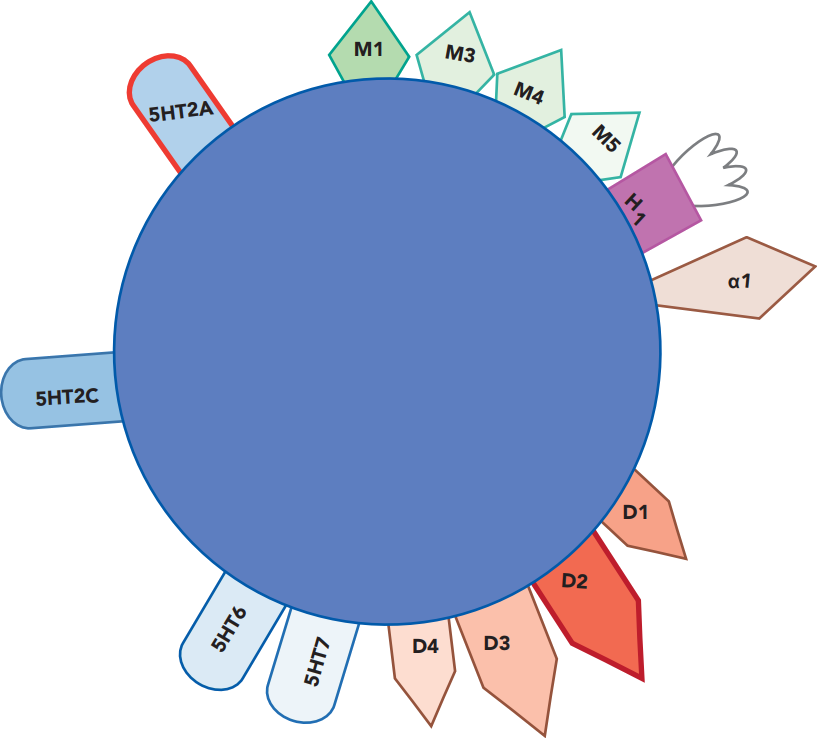 very sedating
D2 > 5HT2A makes a “typical” (1st-gen) antipsychotic
Orthostatic hypotension, 
same mechanism as prazosin
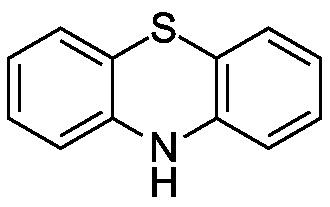 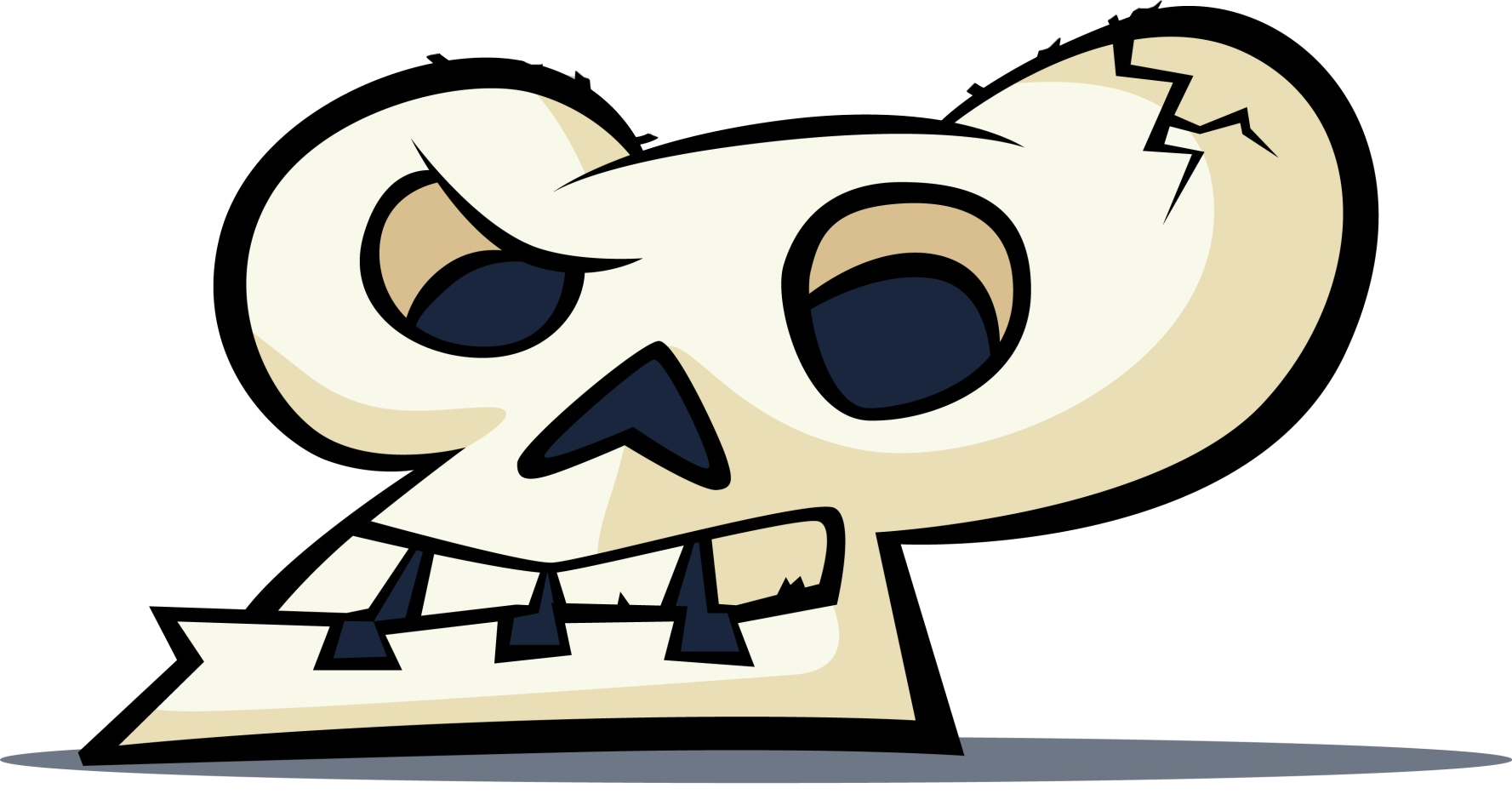 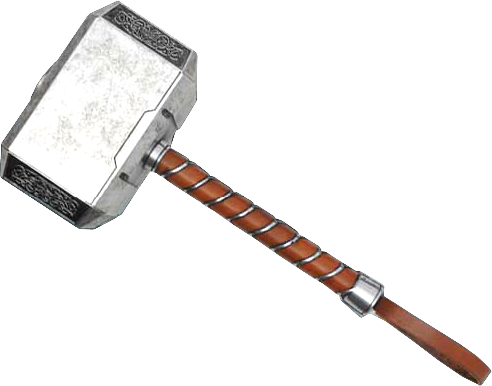 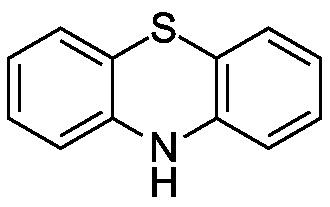 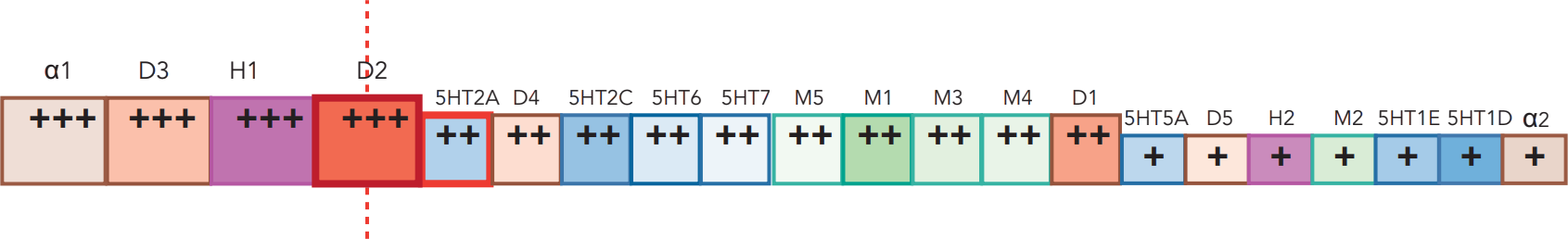 This is the only mention of D5 with any of the antipsychotics
Chlorpromazine 
THORAZINE
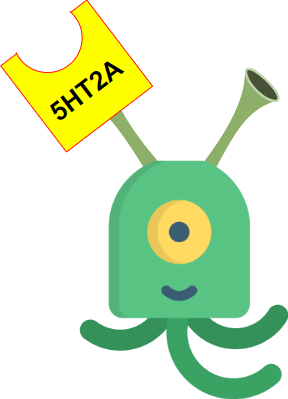 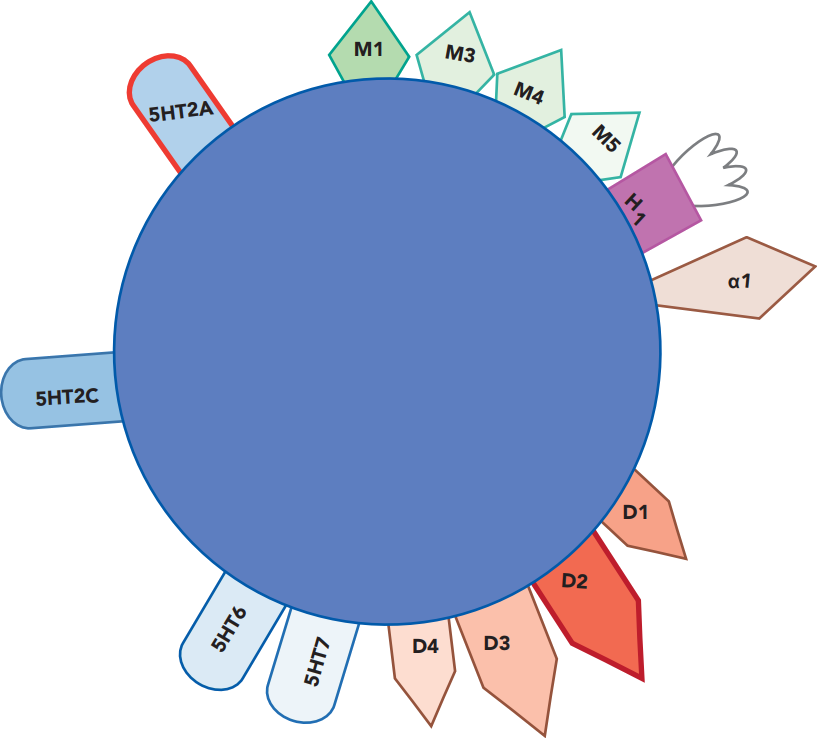 very sedating
D2 > 5HT2A makes a “typical” (1st-gen) antipsychotic
less EPS than haloperidol
Orthostatic hypotension, 
same mechanism as prazosin
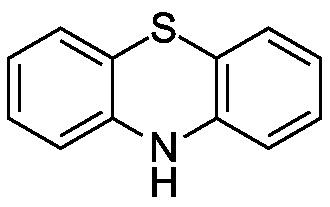 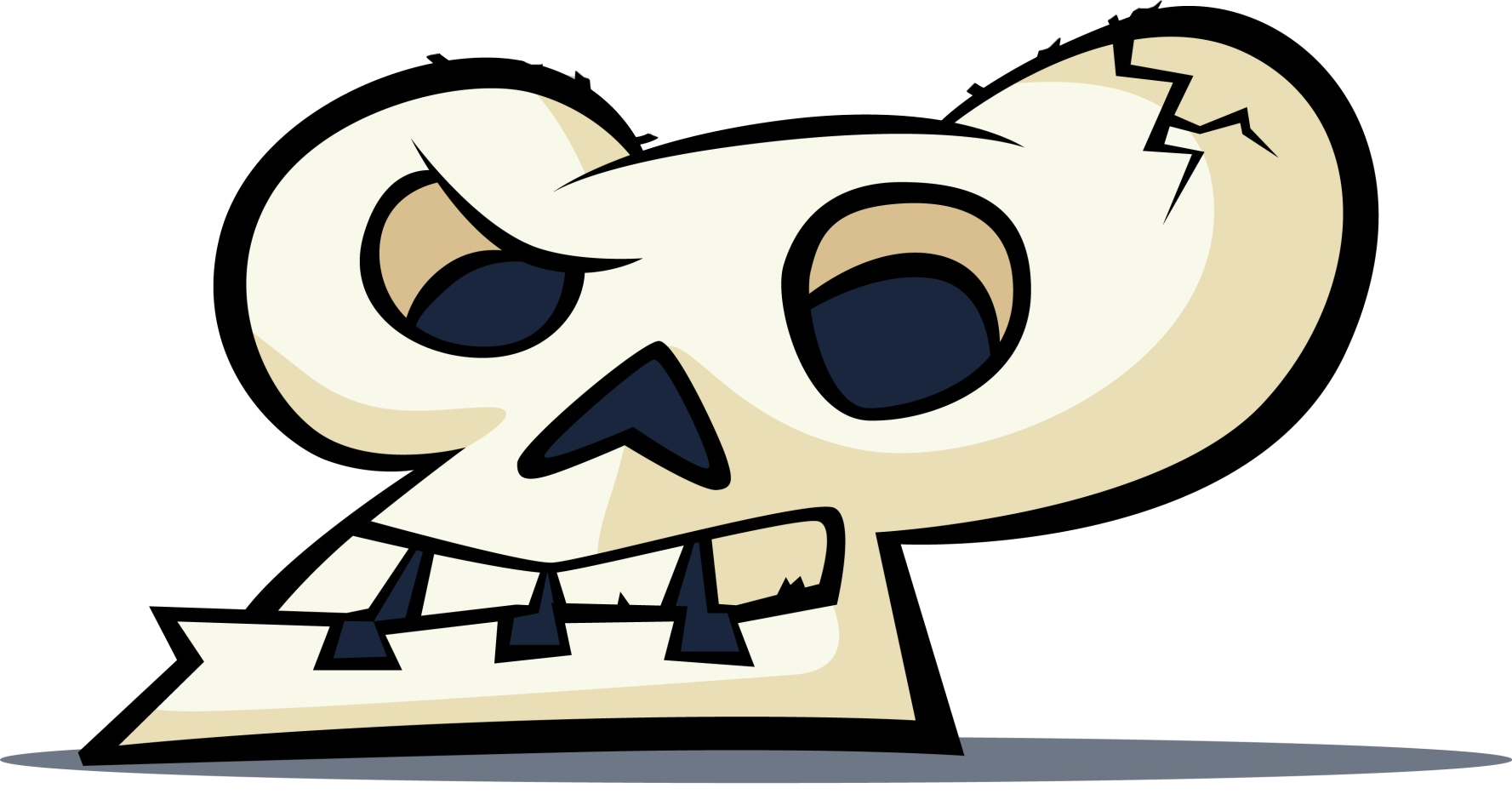 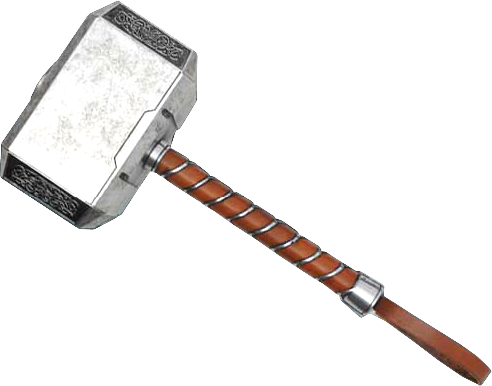 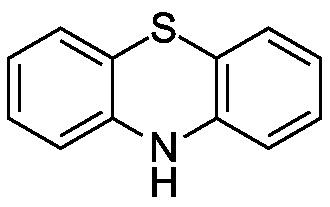 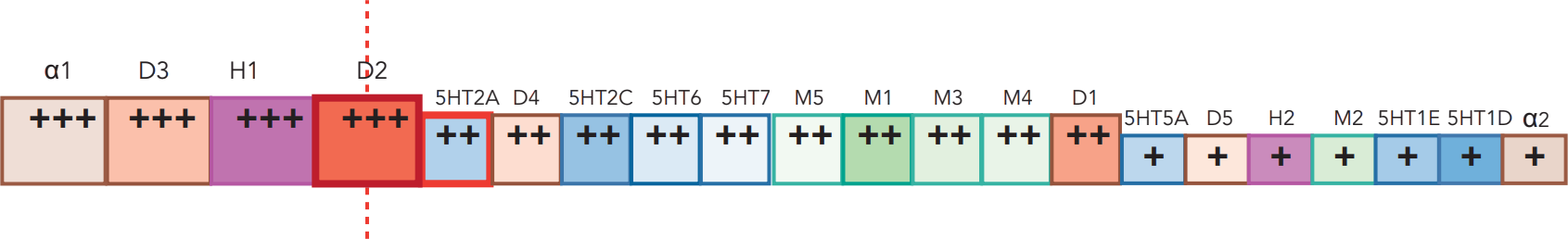 This is the only mention of D5 with any of the antipsychotics
Chlorpromazine 
THORAZINE
Anticholinergic - side effects (but could reduce EPS)
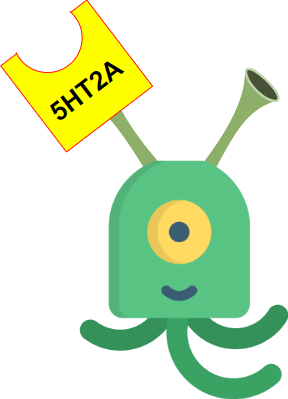 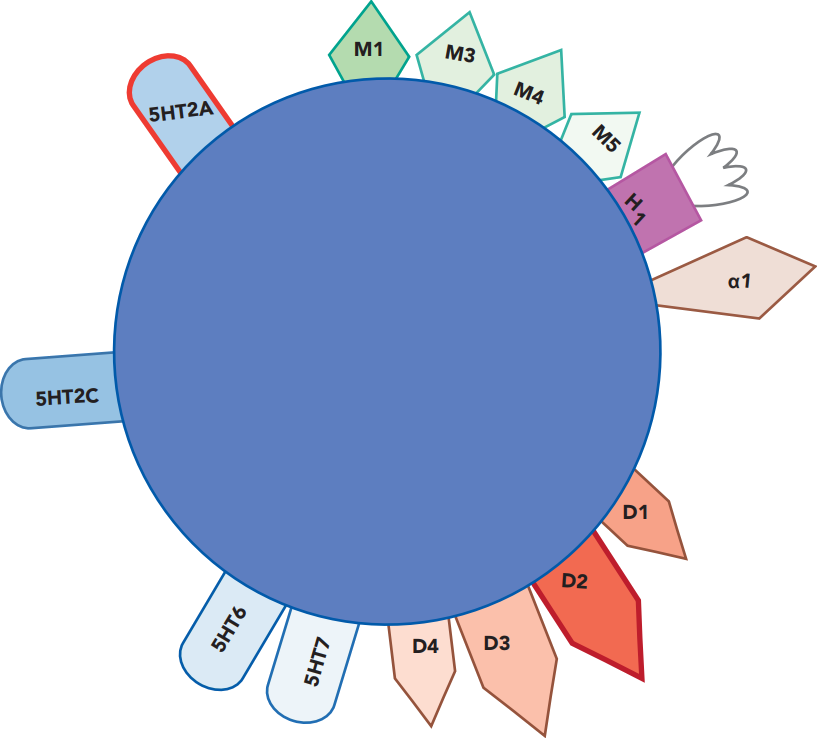 very sedating
D2 > 5HT2A makes a “typical” (1st-gen) antipsychotic
less EPS than haloperidol
Orthostatic hypotension, 
same mechanism as prazosin
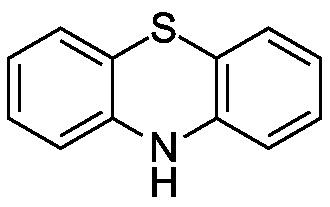 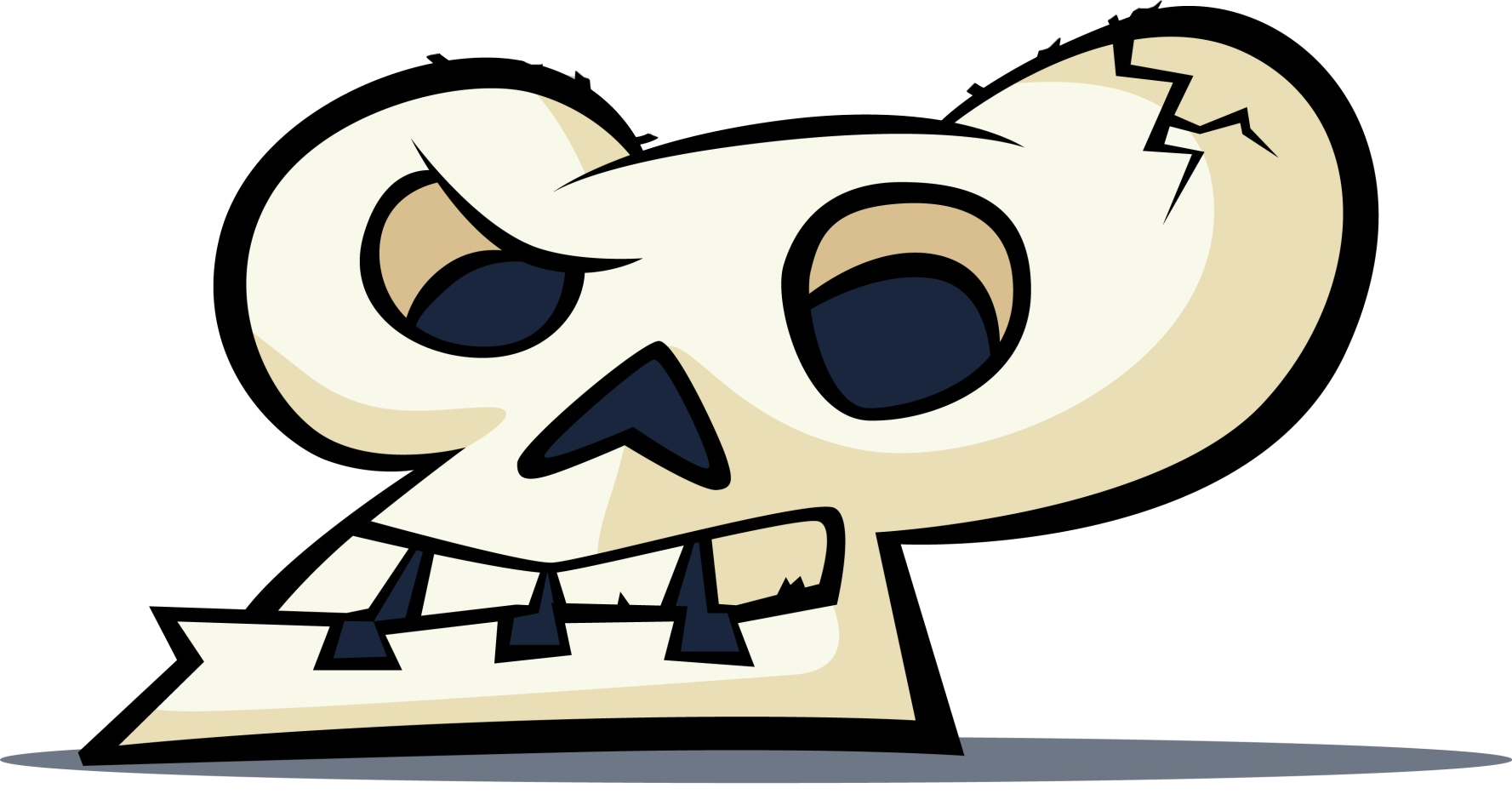 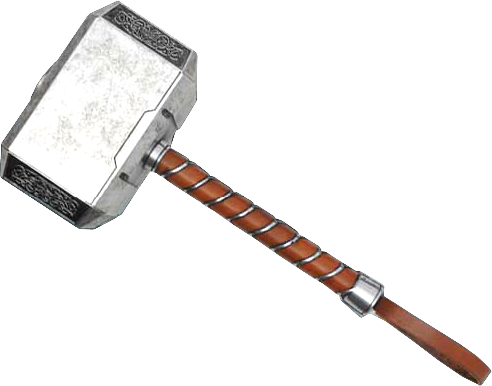 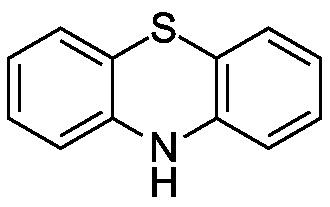 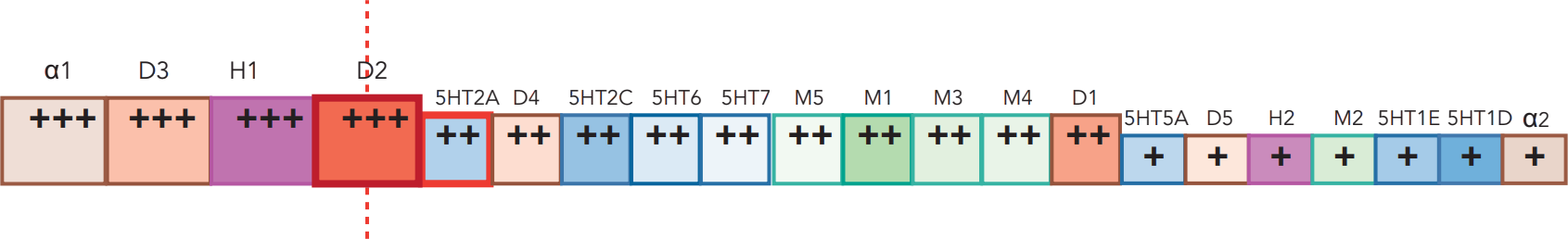 This is the only mention of D5 with any of the antipsychotics
Chlorpromazine 
THORAZINE
Anticholinergic - side effects (but could reduce EPS)
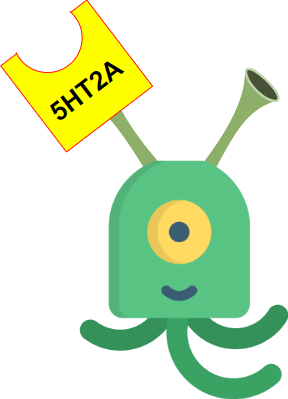 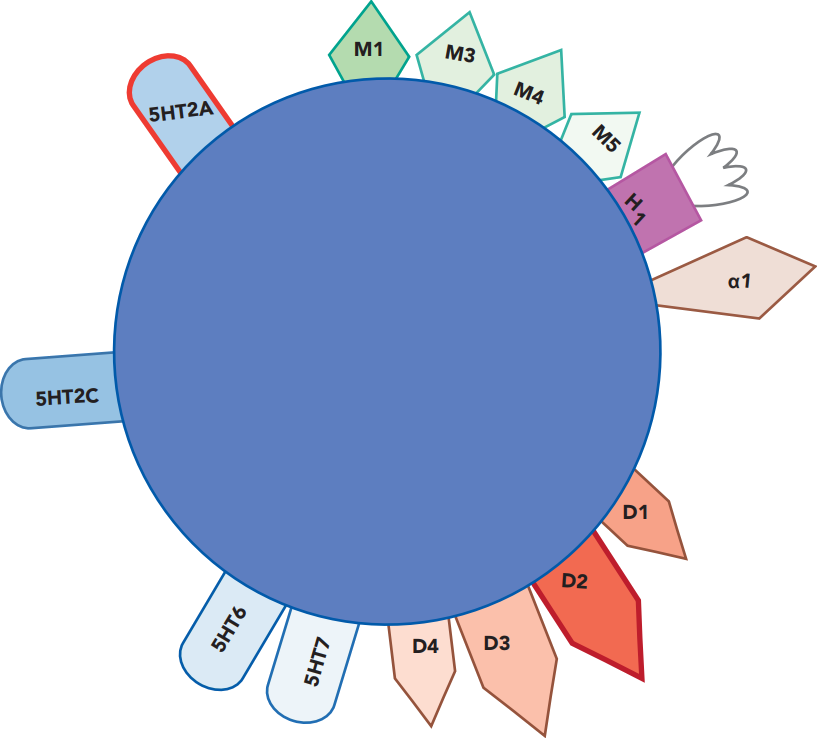 very sedating
D2 > 5HT2A makes a “typical” (1st-gen) antipsychotic
less EPS than haloperidol
Orthostatic hypotension, 
same mechanism as prazosin
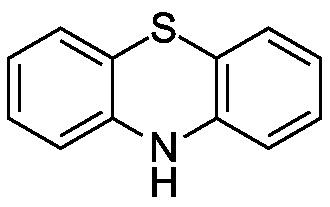 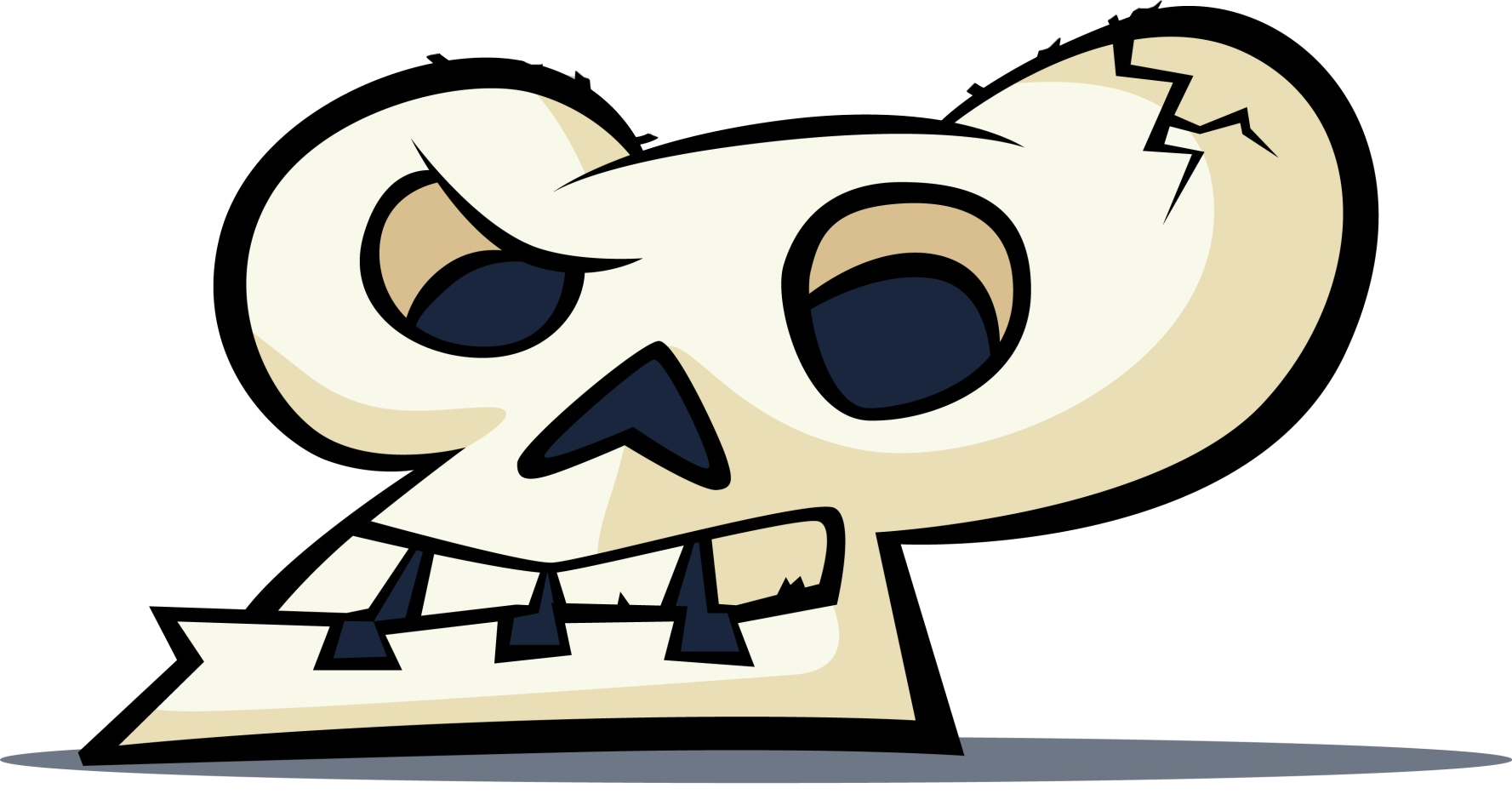 Photosensitivity (phenothiazine class)
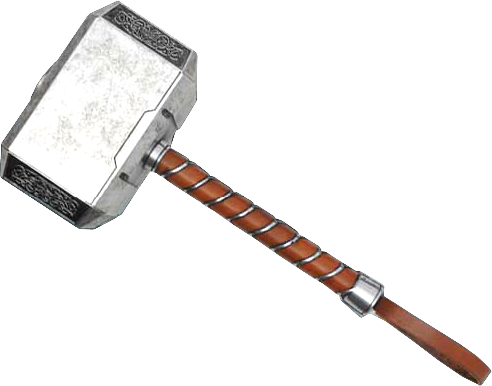 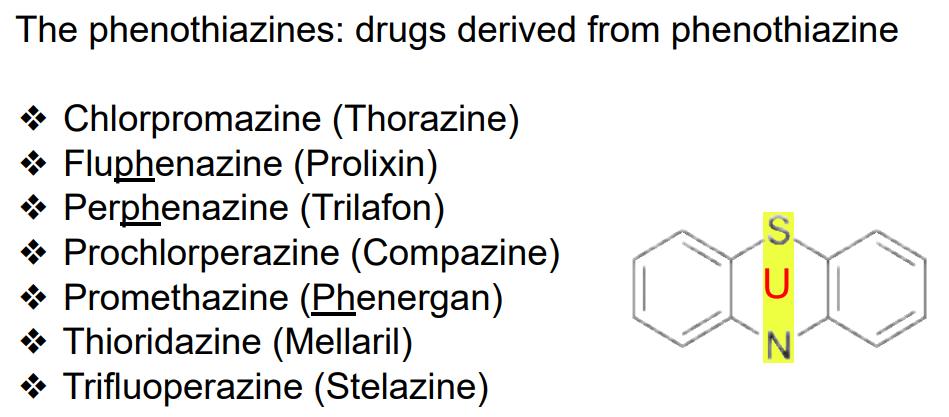 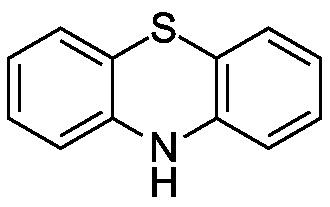 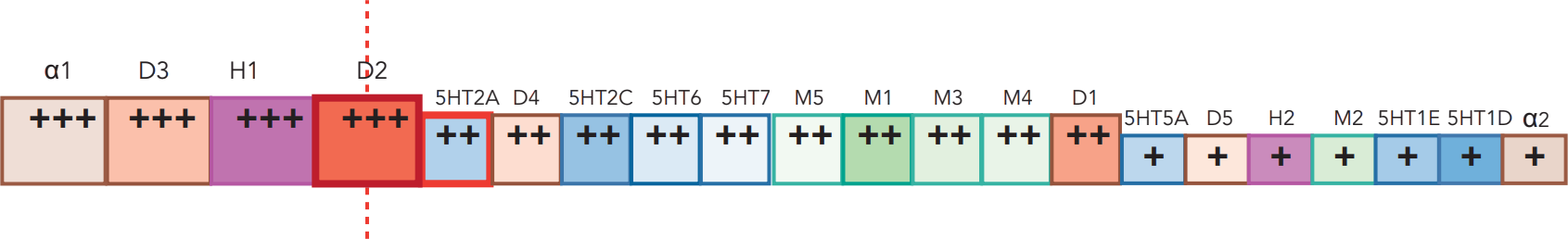 This is the only mention of D5 with any of the antipsychotics
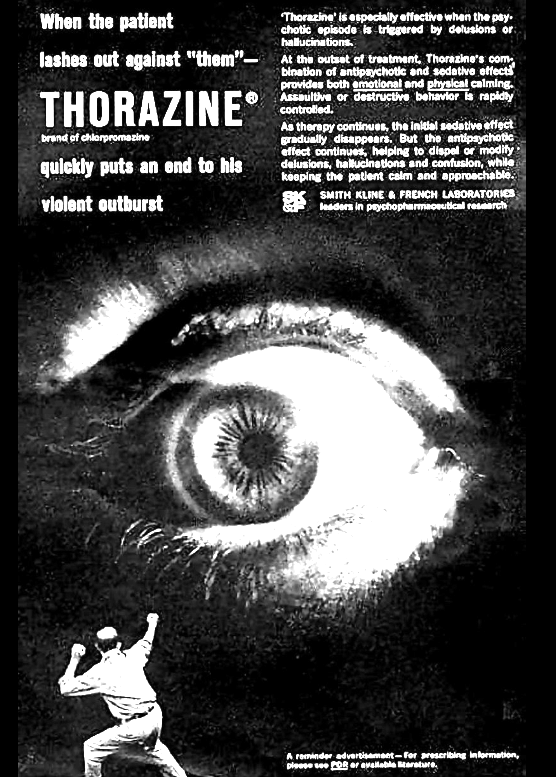 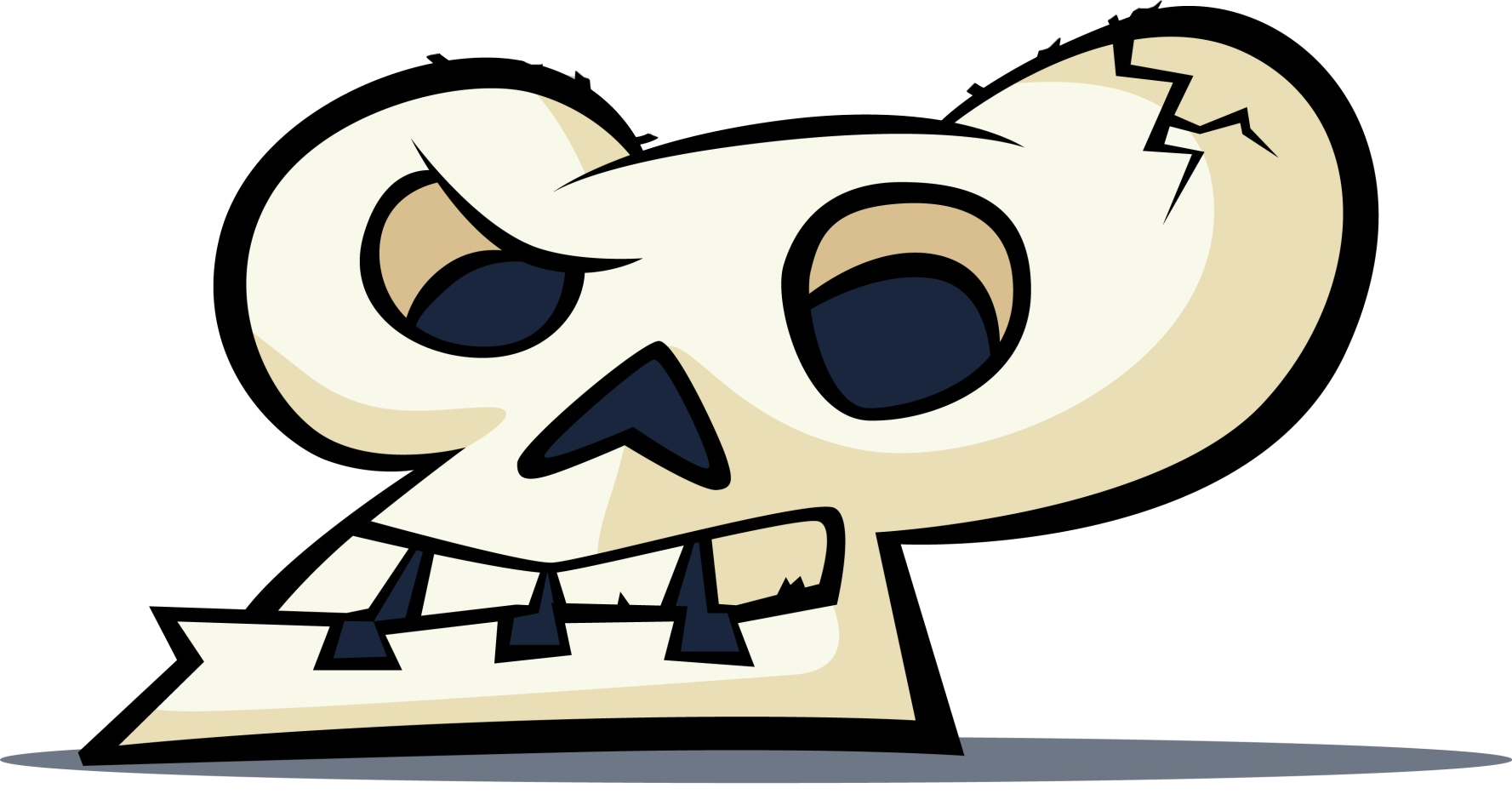 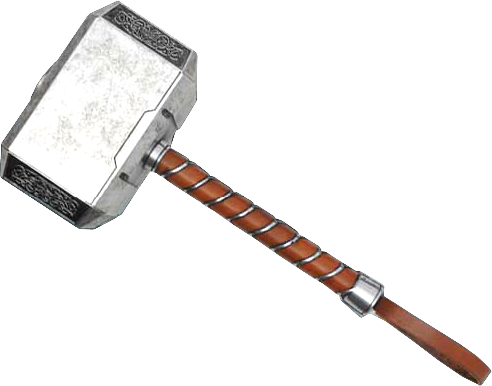 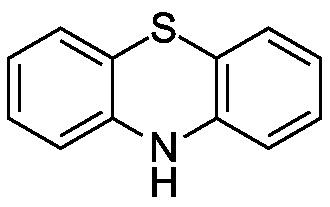 1962
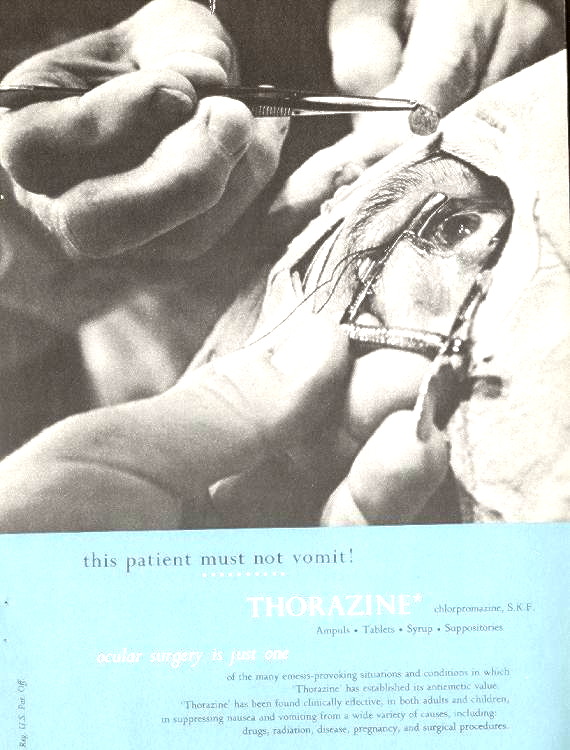 D2 blockers are antiemetics
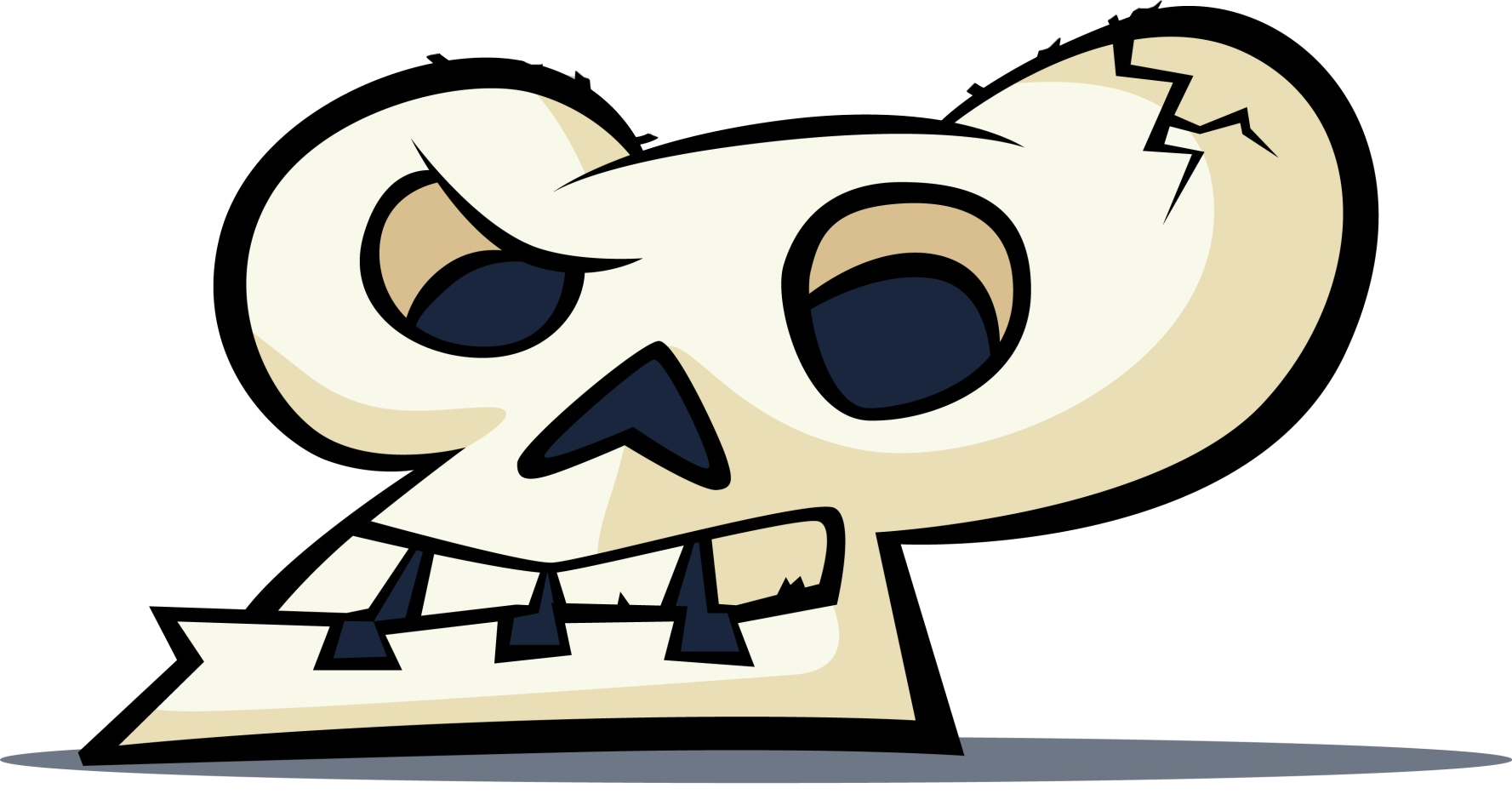 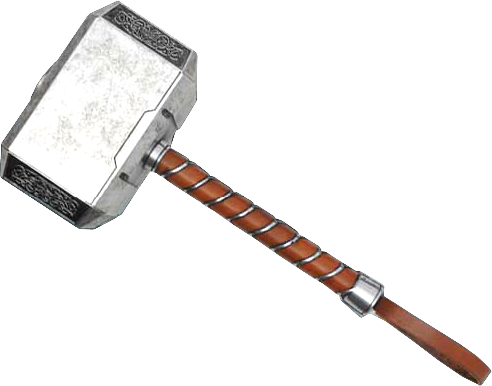 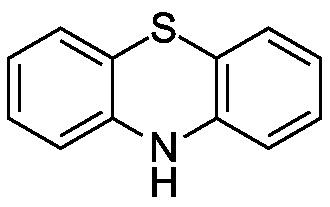 1956
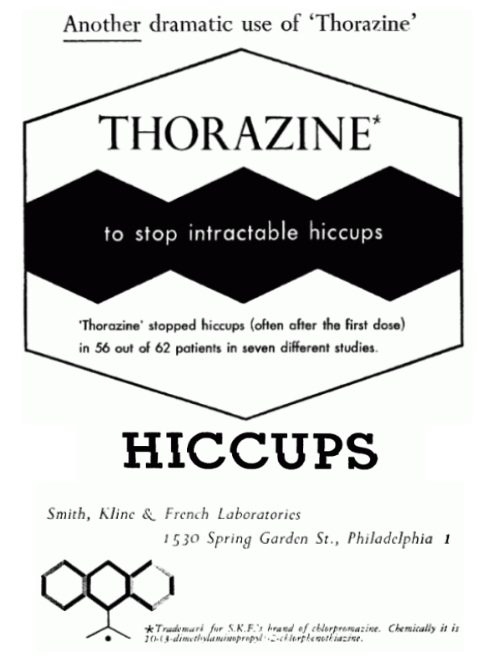 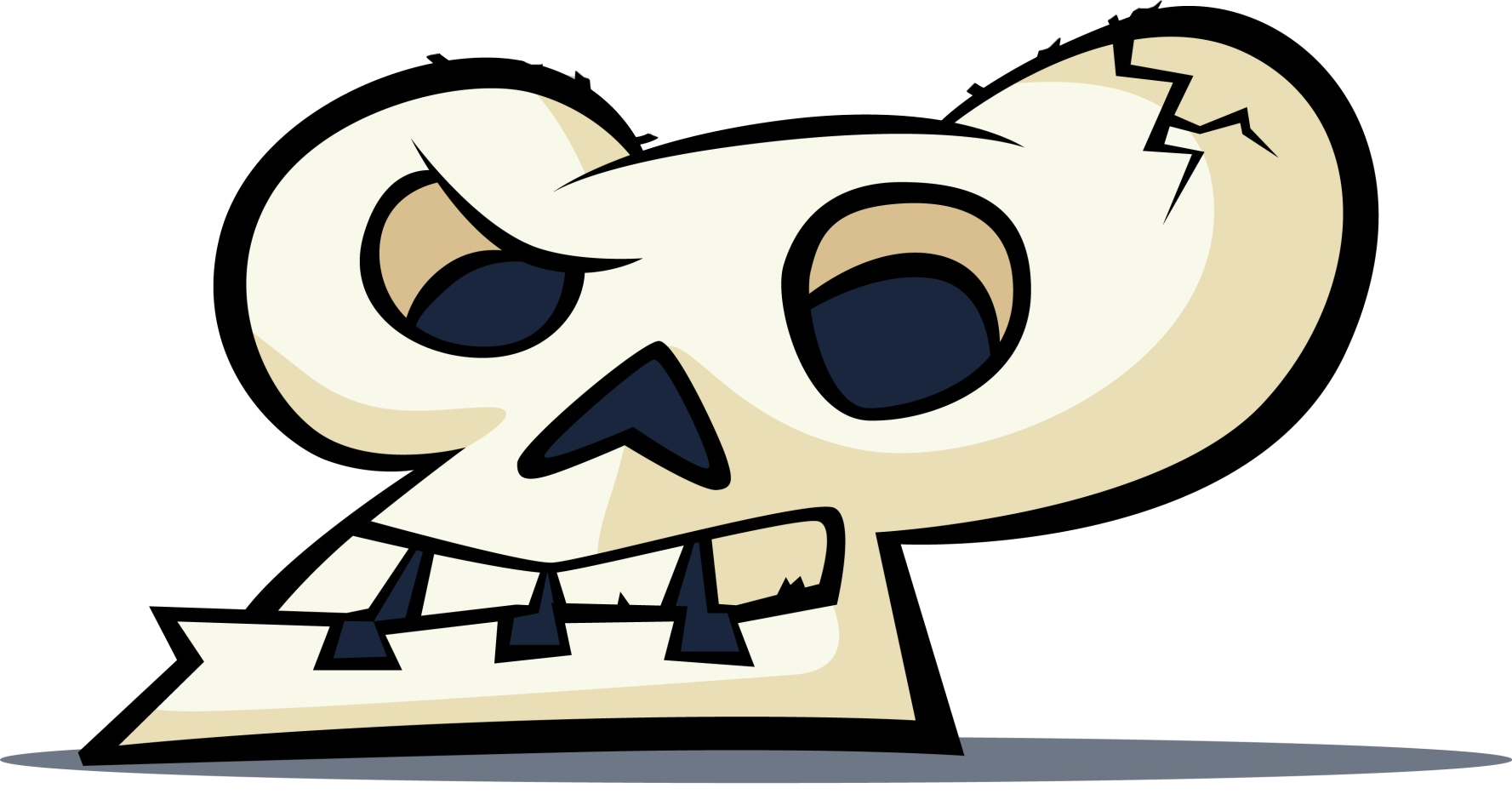 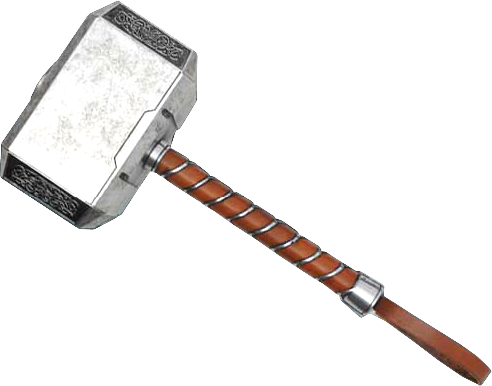 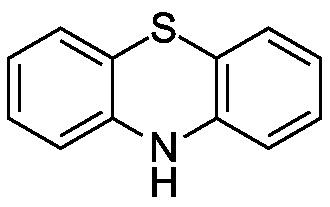 1955
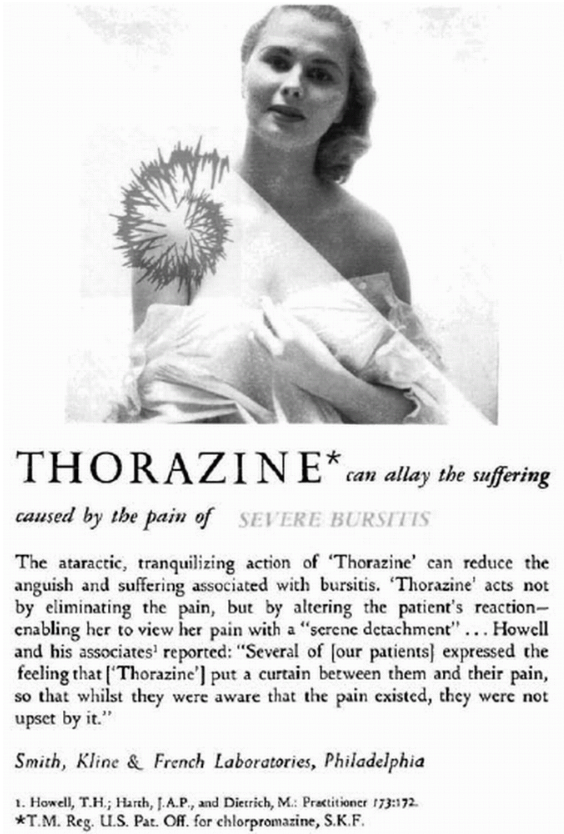 Off-label advertising used to be permissable
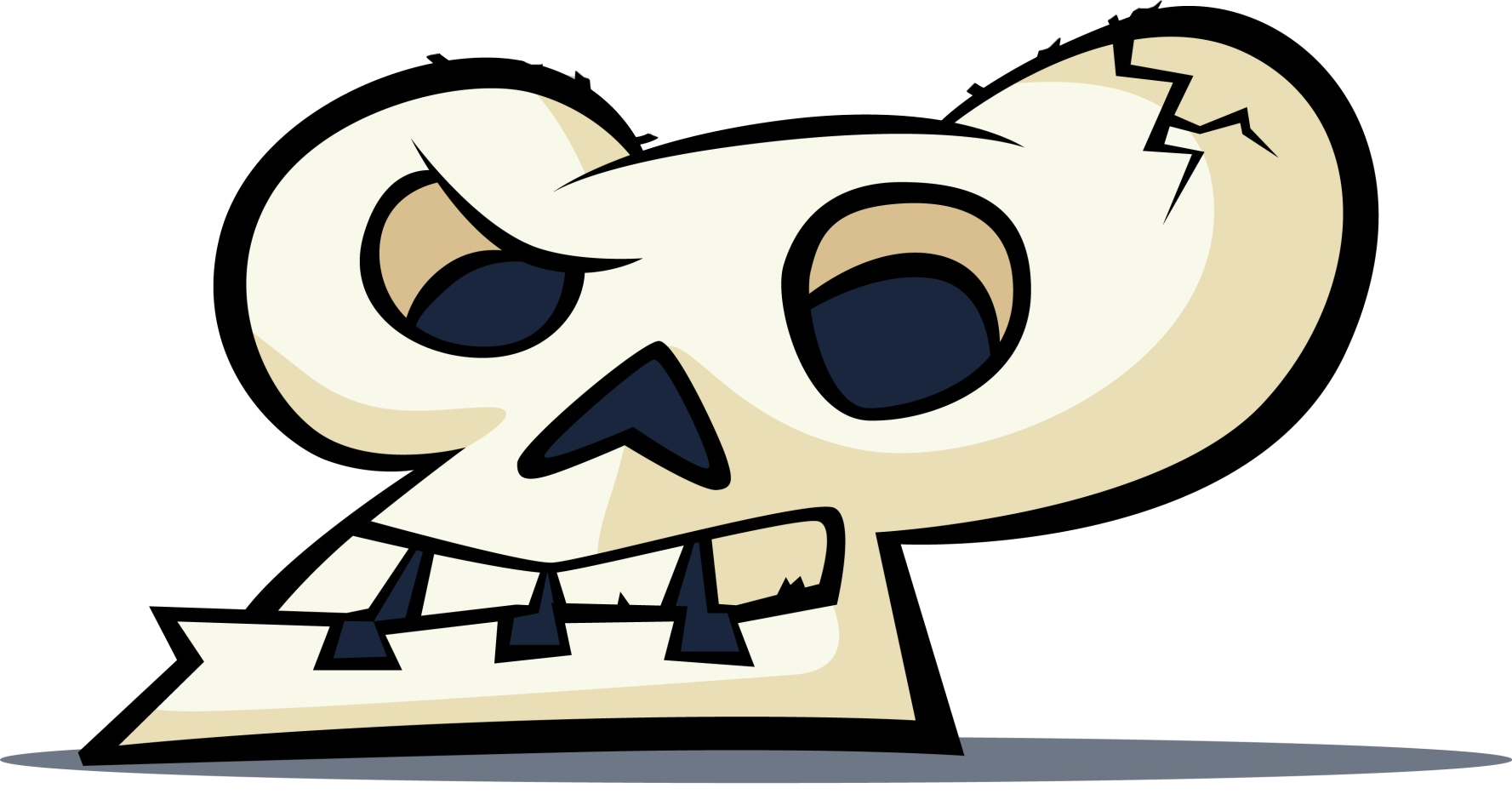 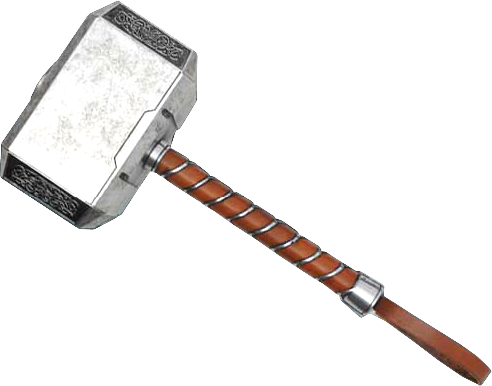 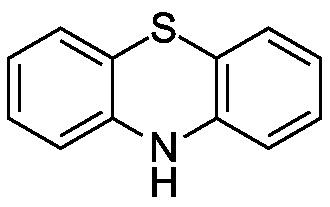 1956
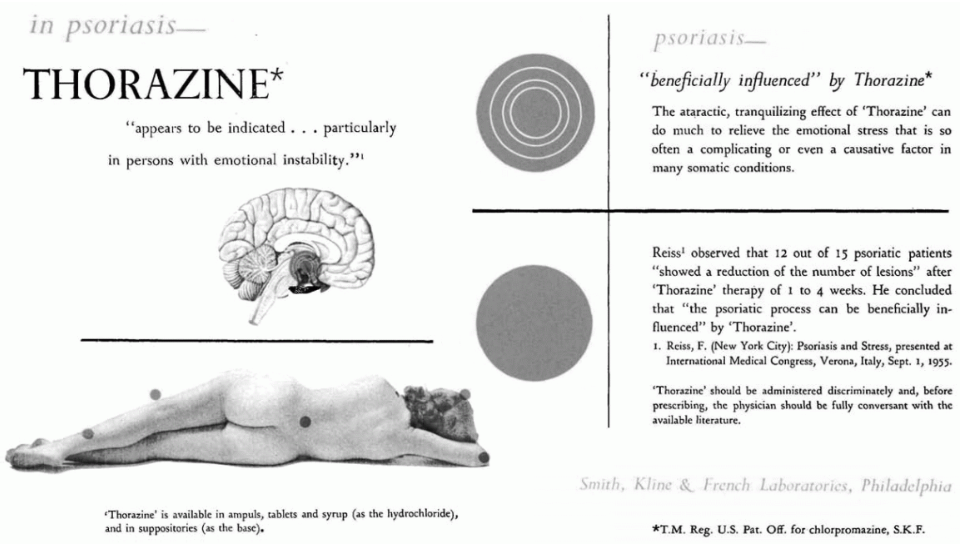 Off-label advertising used to be permissable
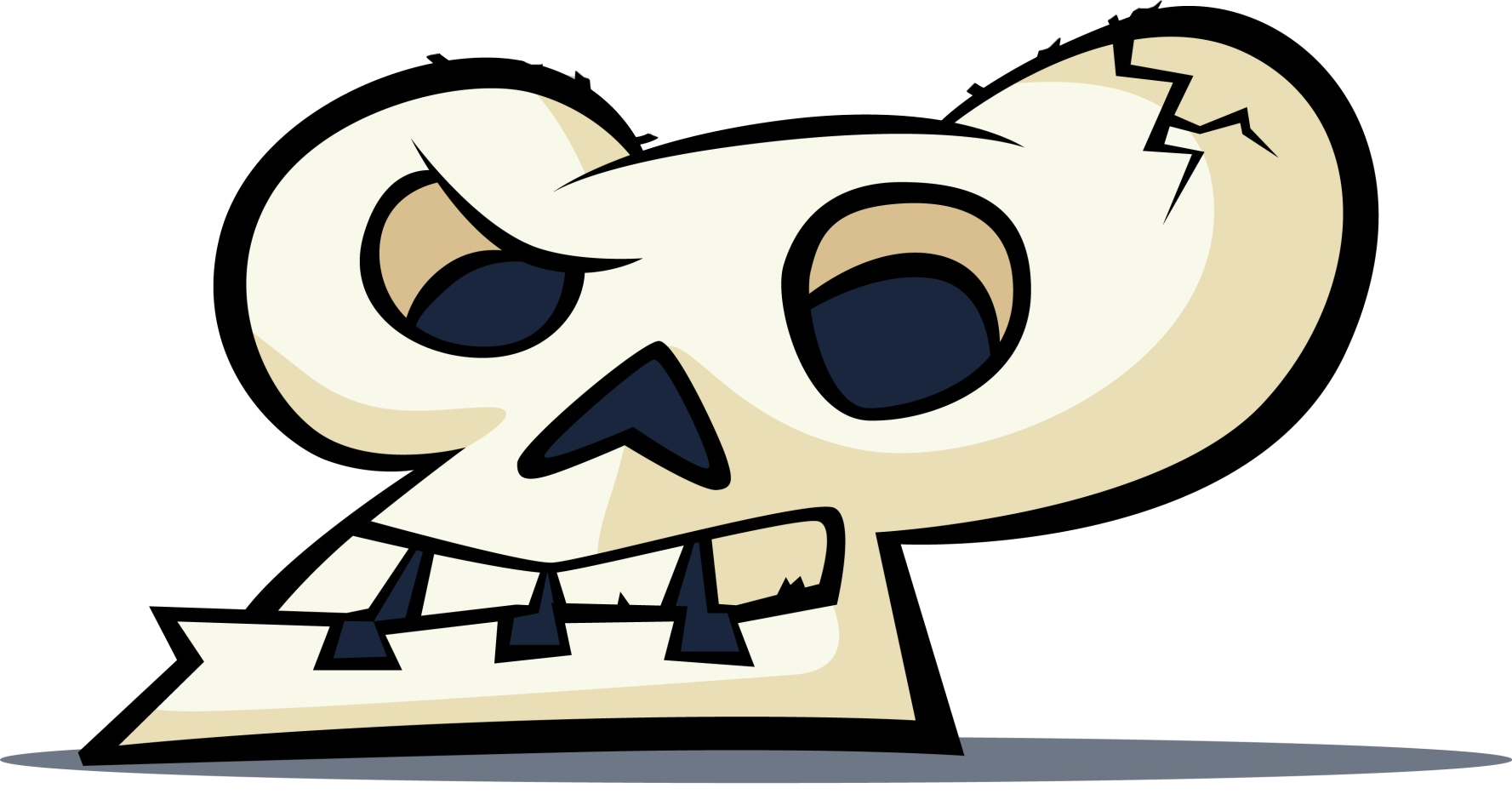 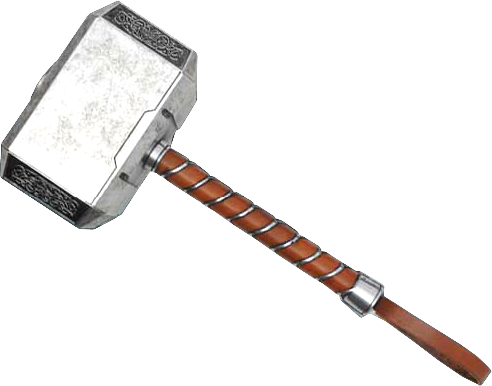 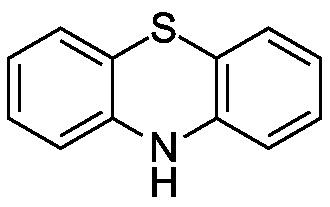 1955
Fibromyalgia was not a recognized condition until the 1990s.
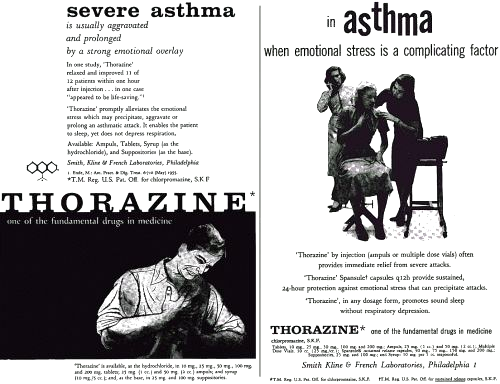 Off-label advertising used to be permissable
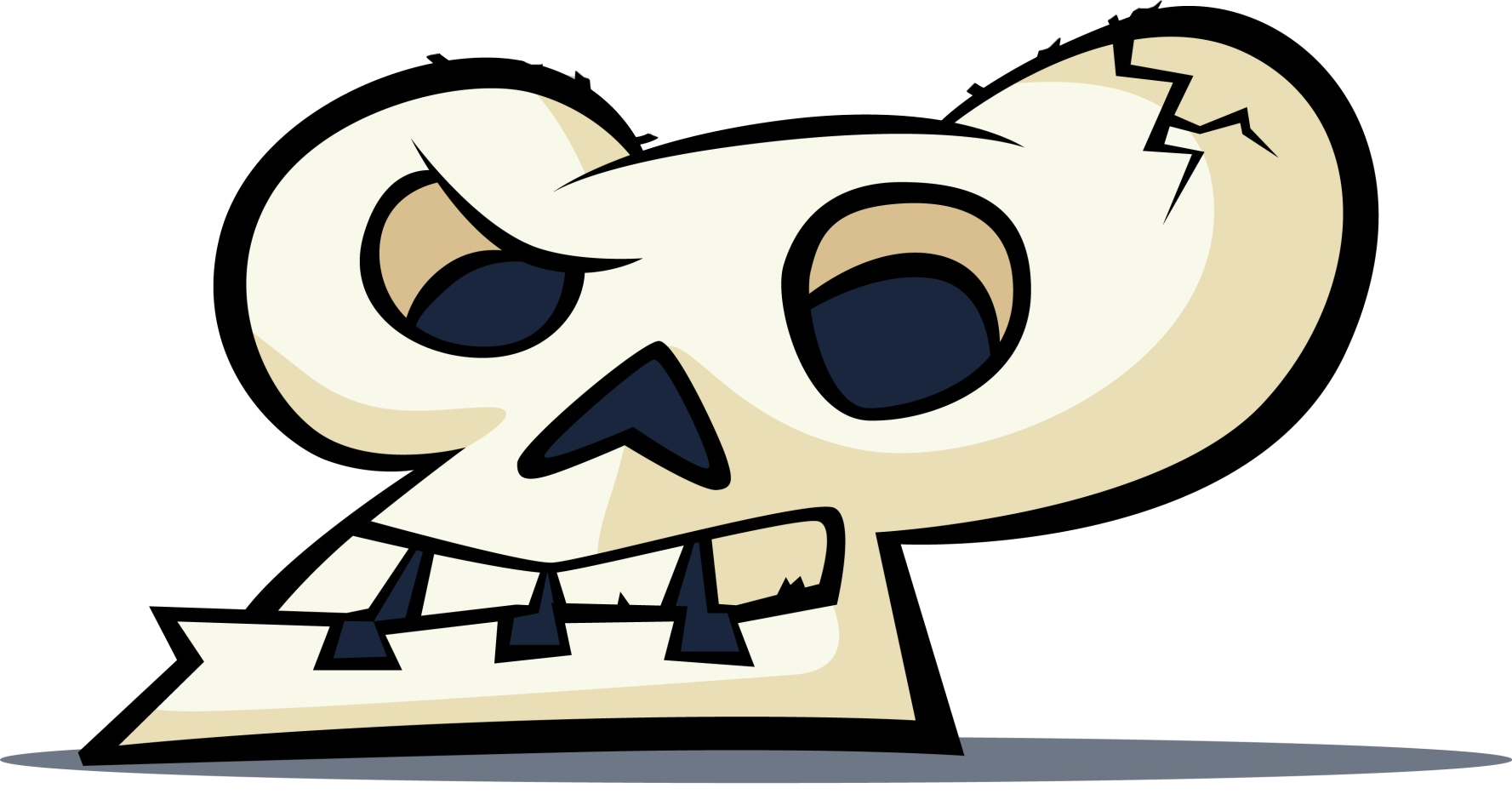 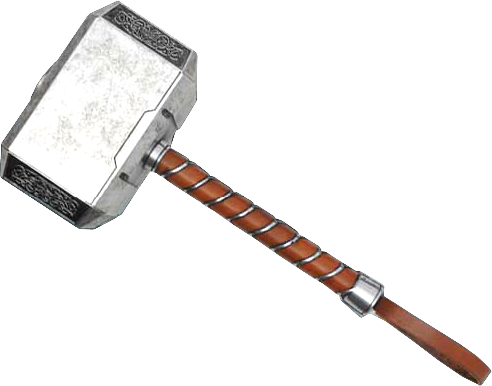 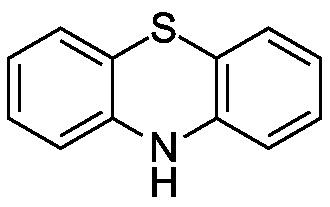 1958
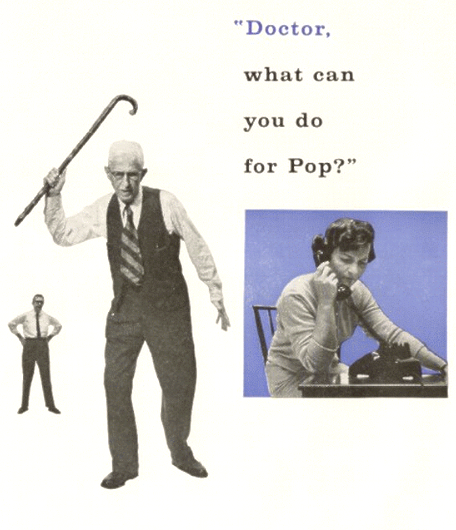 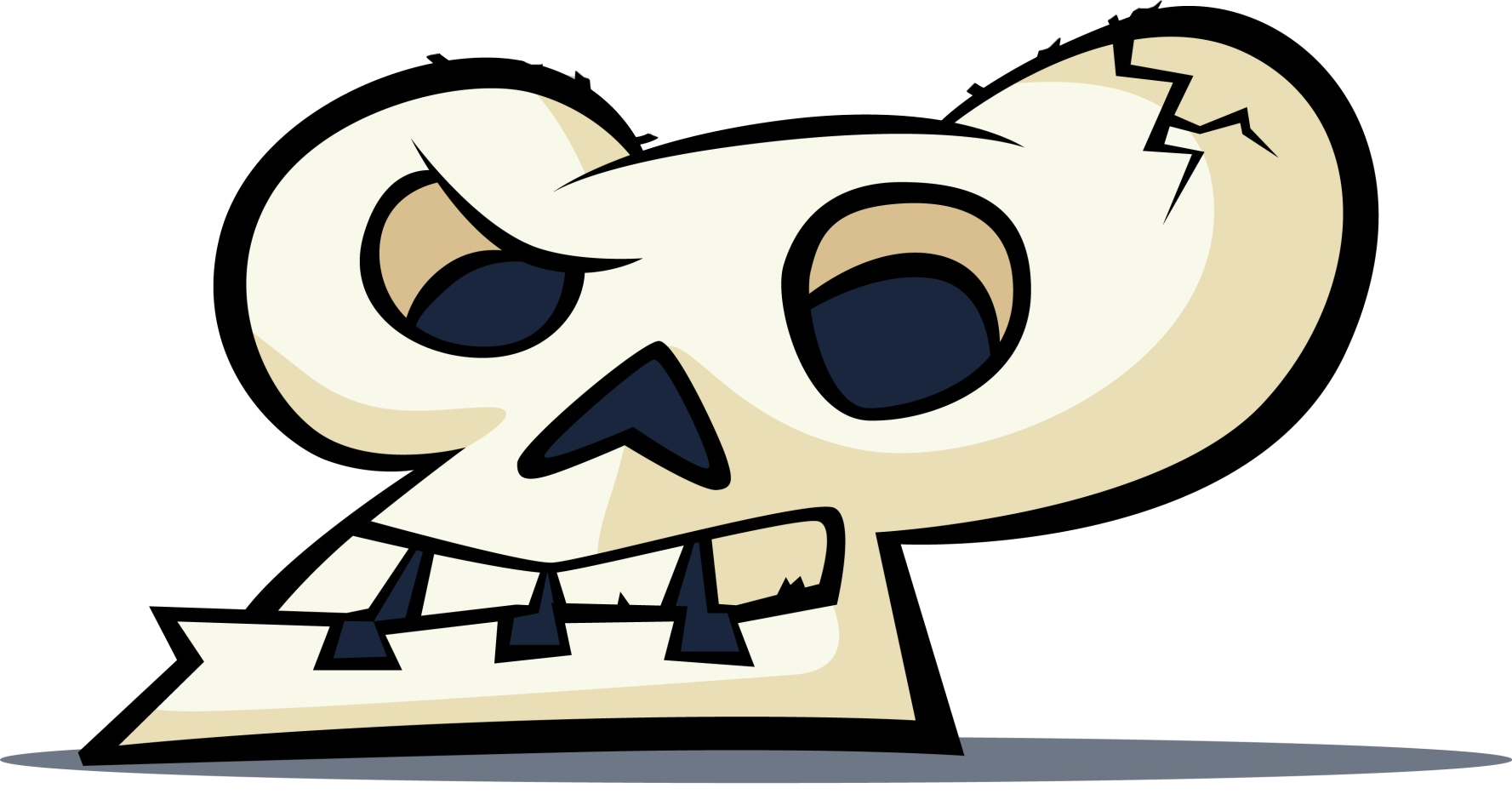 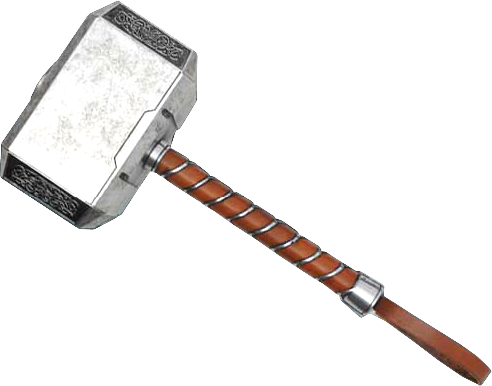 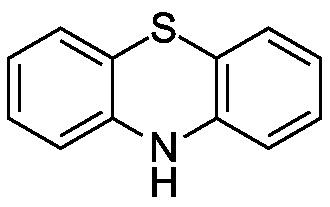 1957
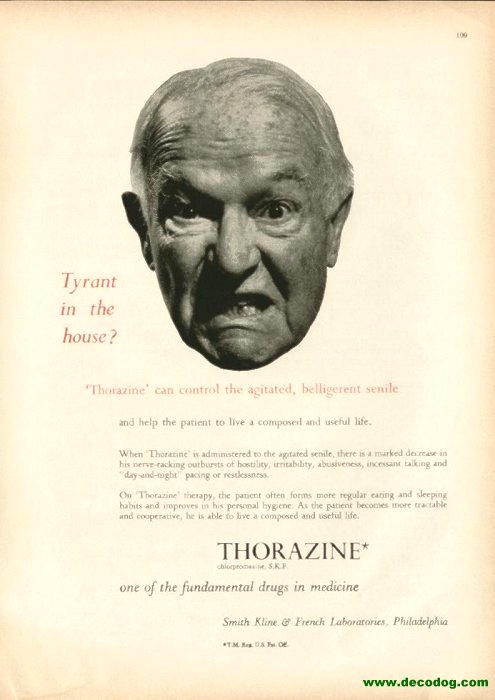 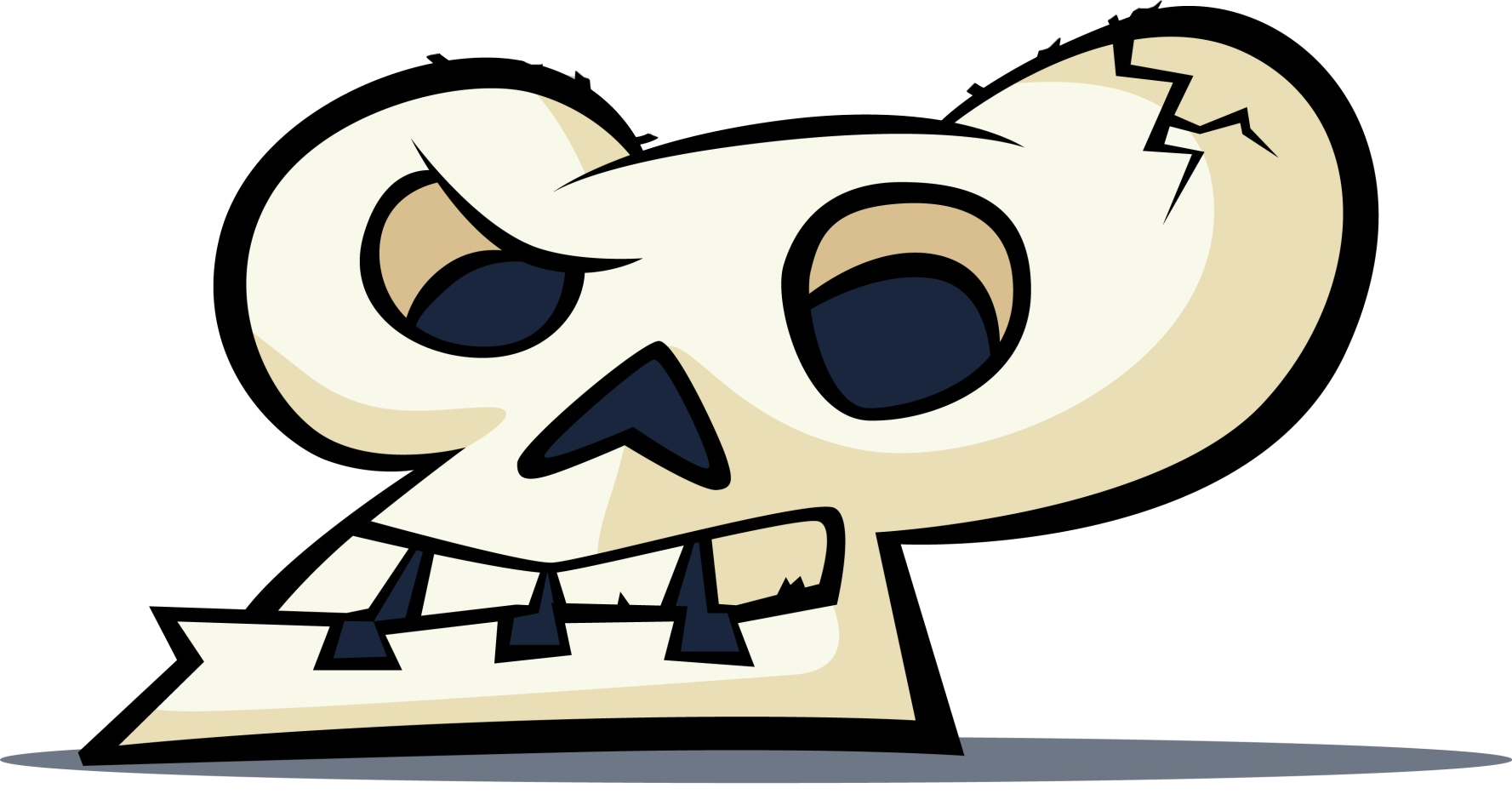 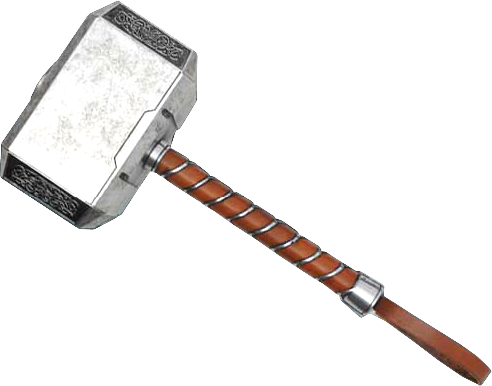 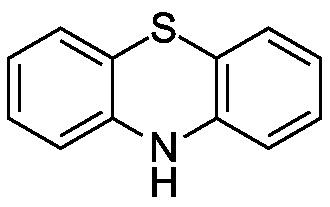 1959
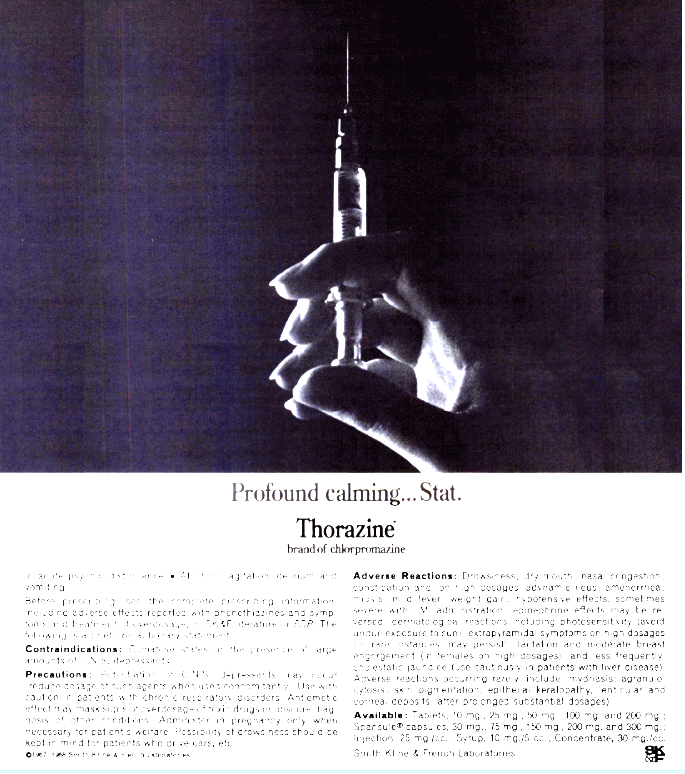 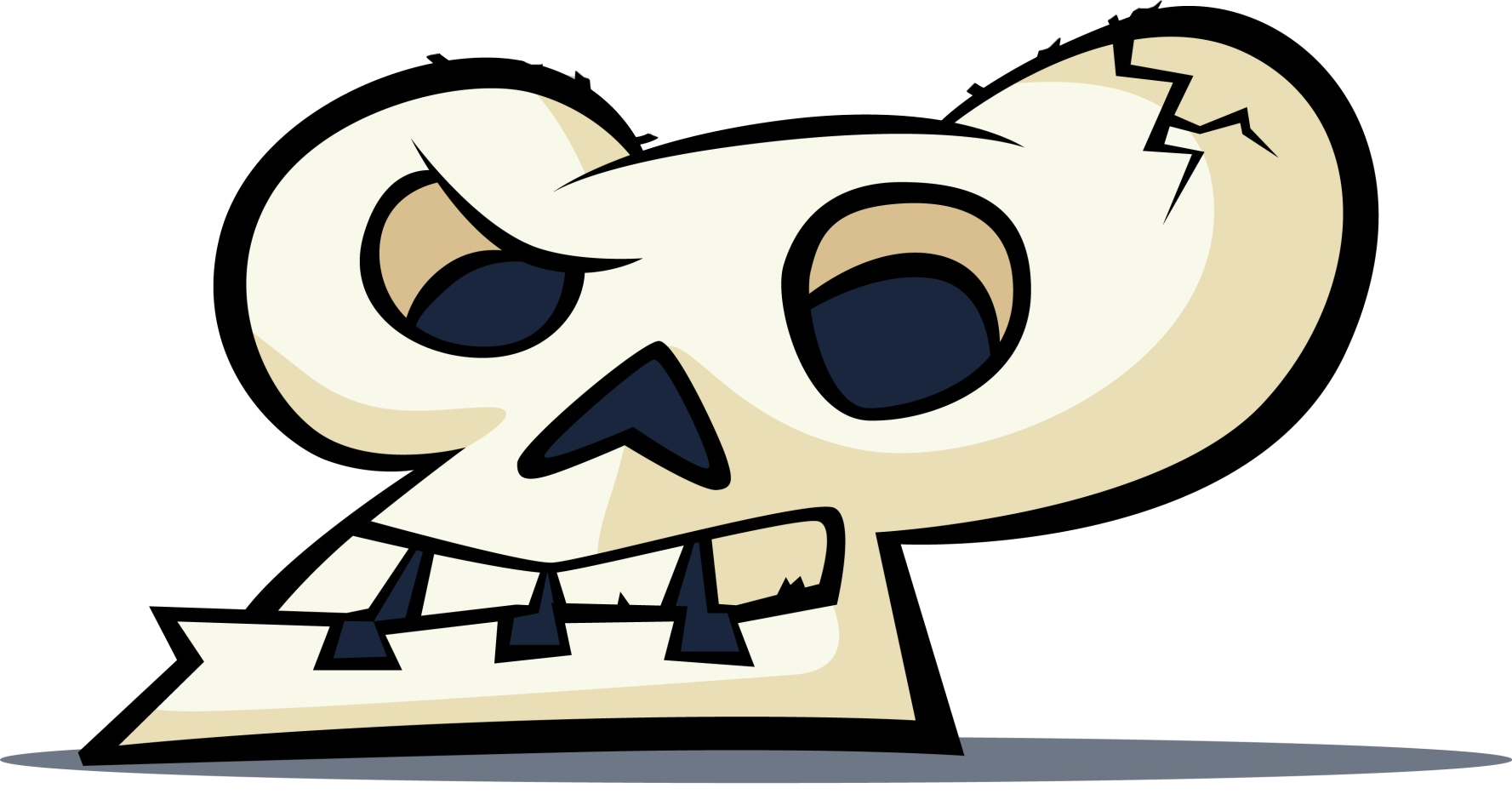 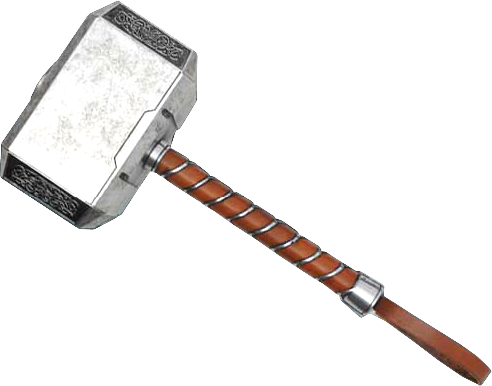 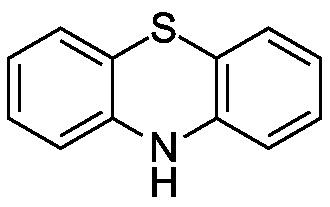 1968
Fluphenazine (PROLIXIN)
flu FEN uh zeen / pro LIK sin
“Prolix Floppy hen”
1960
$21–$233
❖ Antipsychotic
❖ High potency FGA
❖ D2 antagonist 
❖ Phenothiazine 

FDA-approved for:  
 ❖ Psychosis
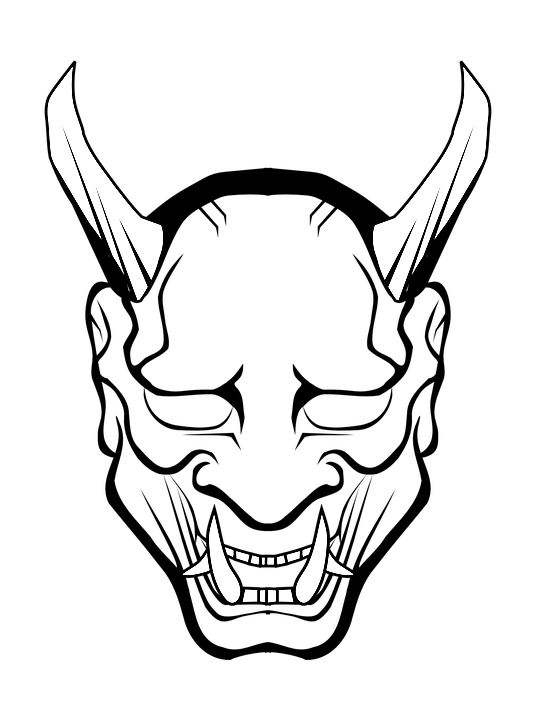 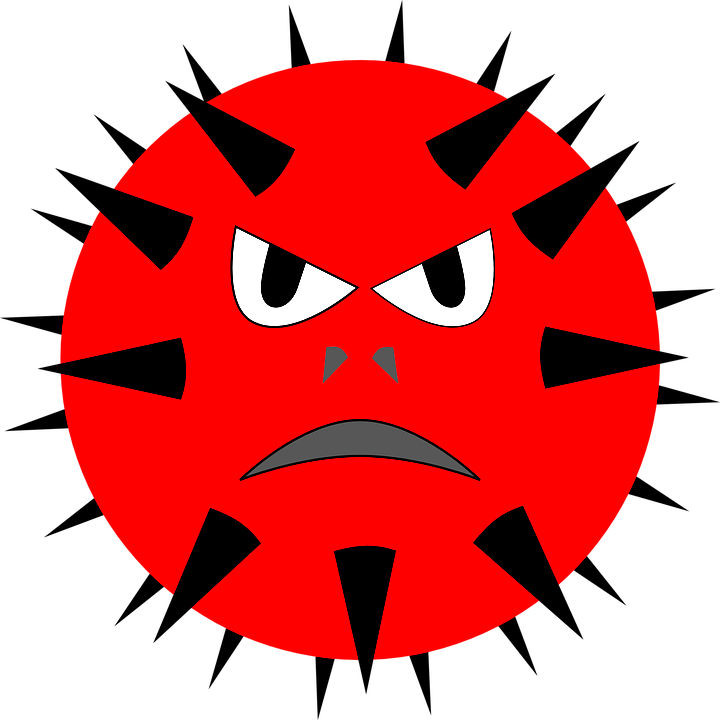 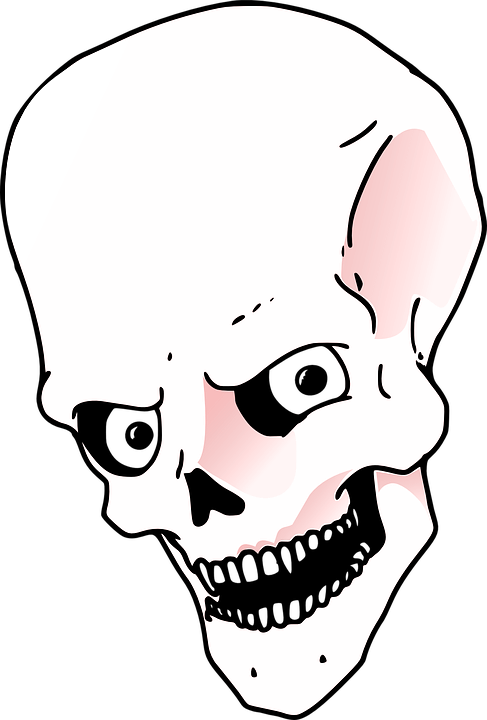 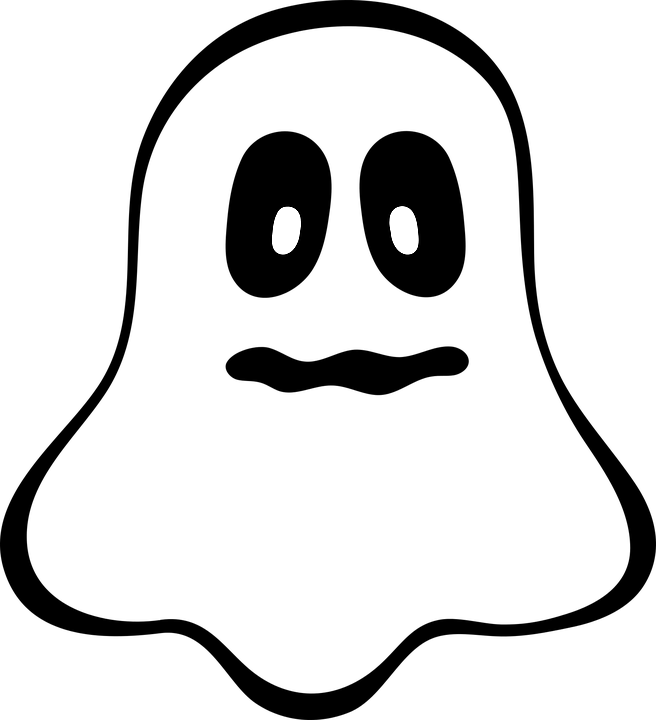 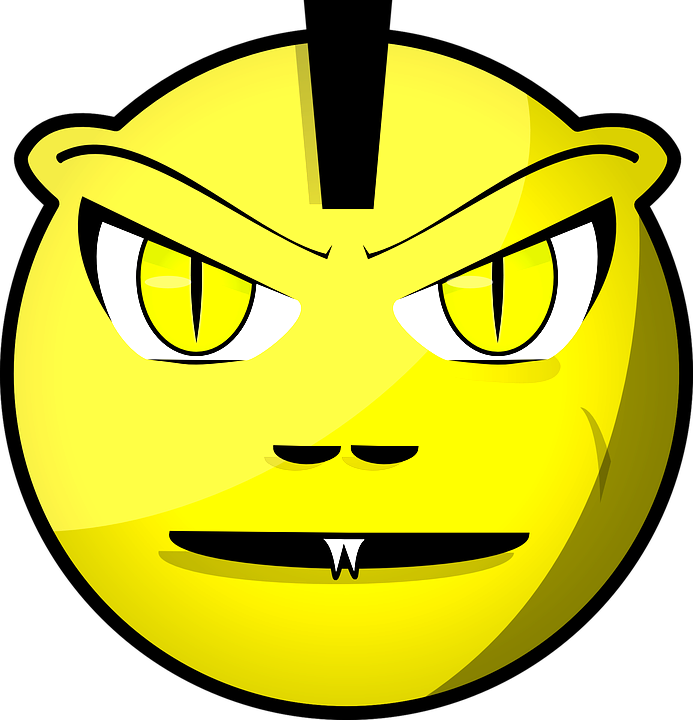 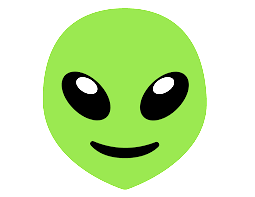 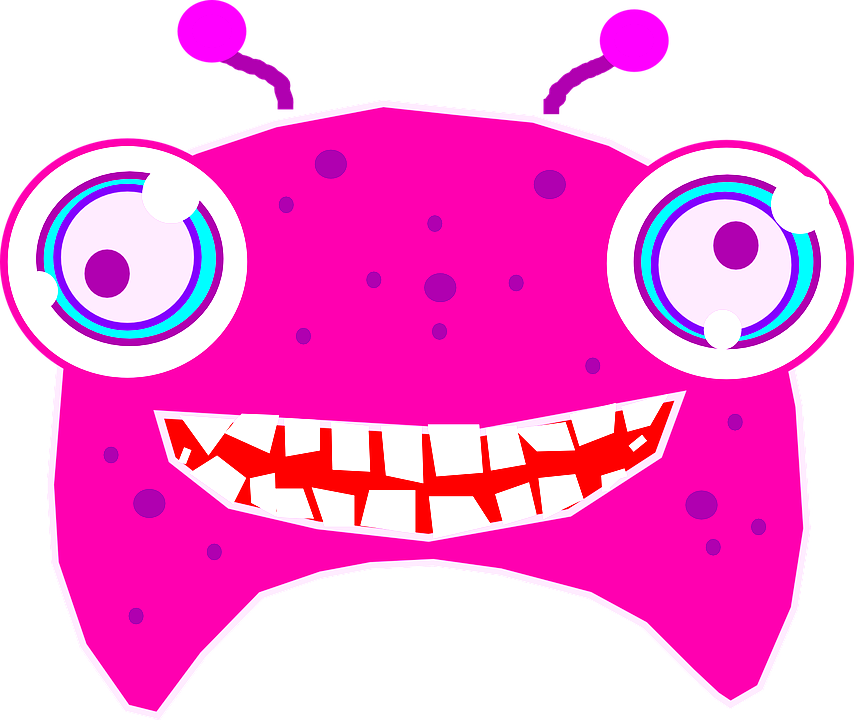 Phenothiazine 
structure
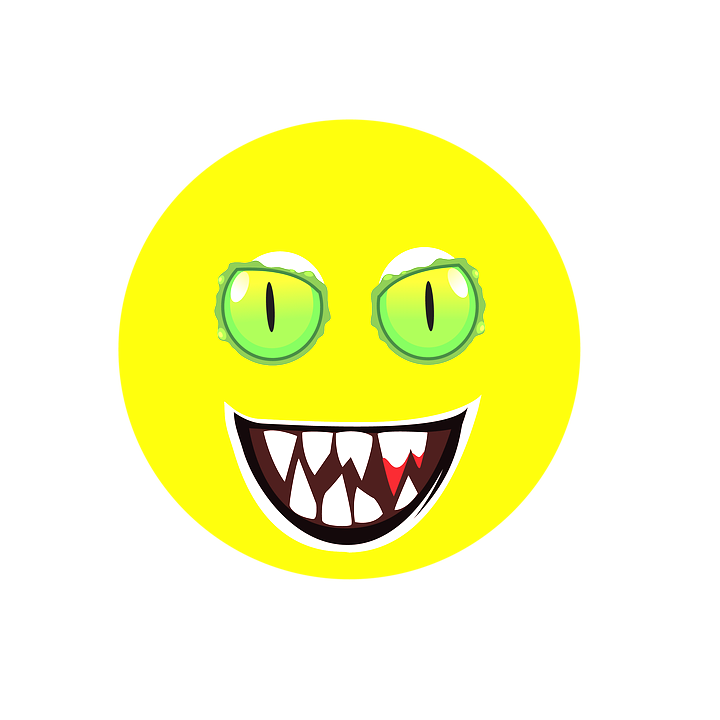 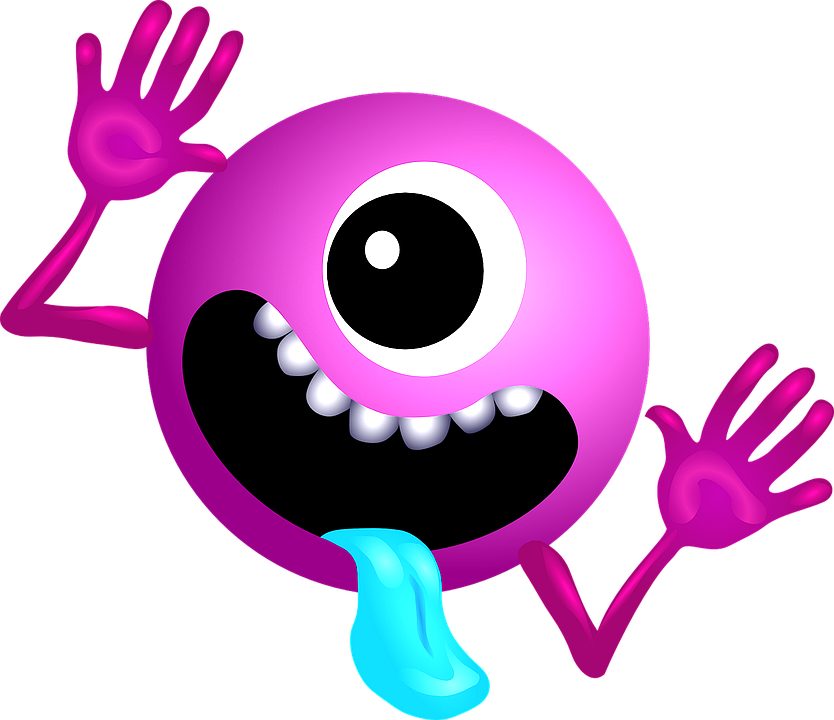 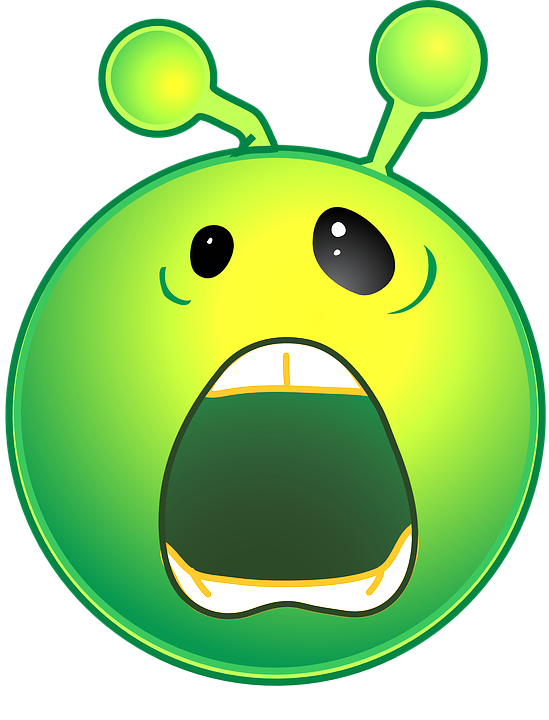 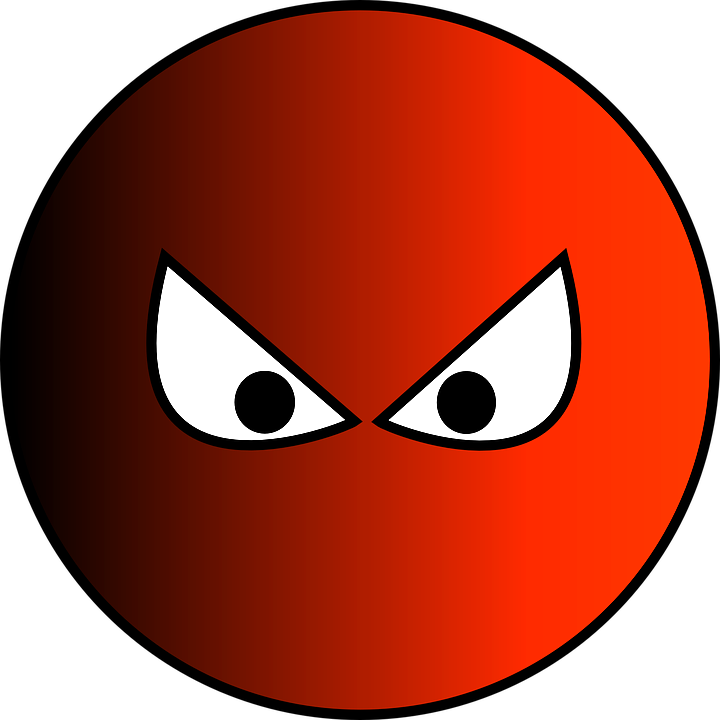 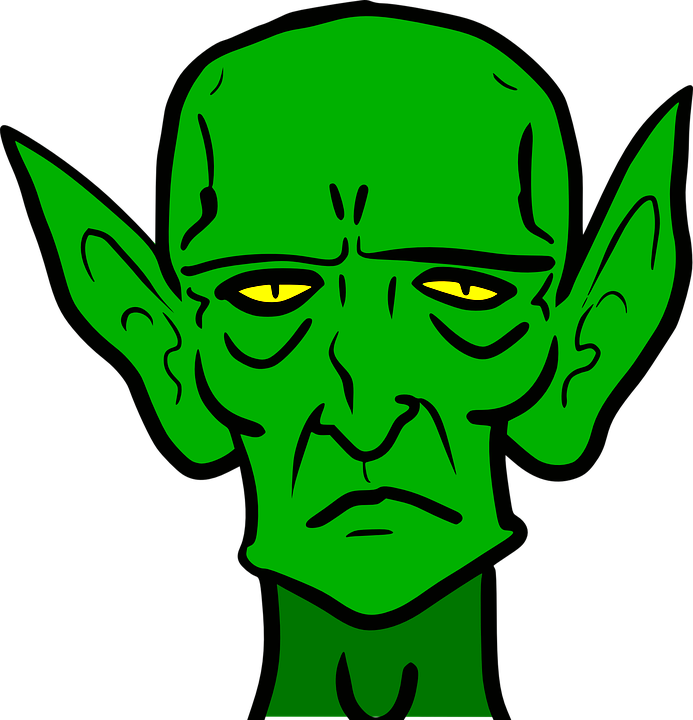 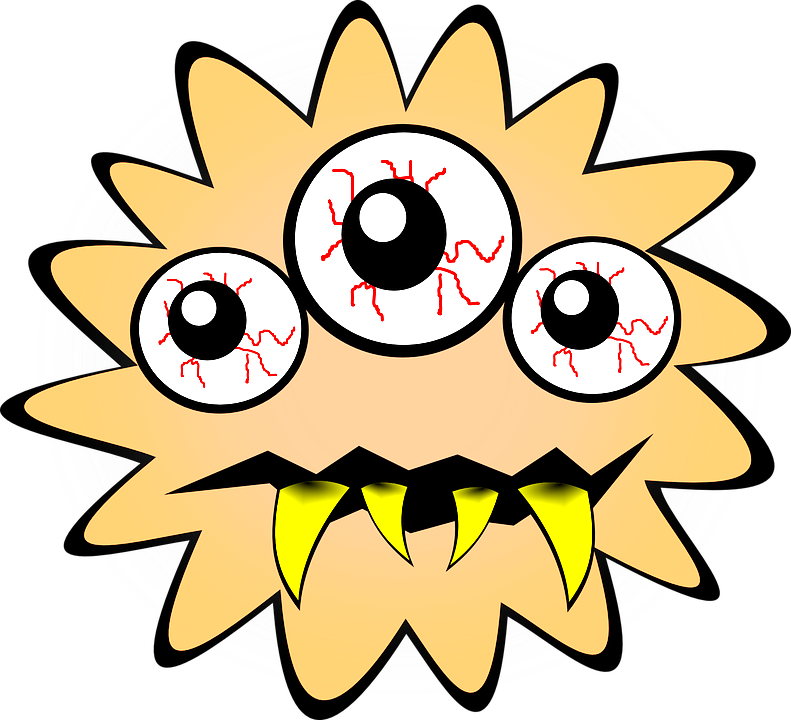 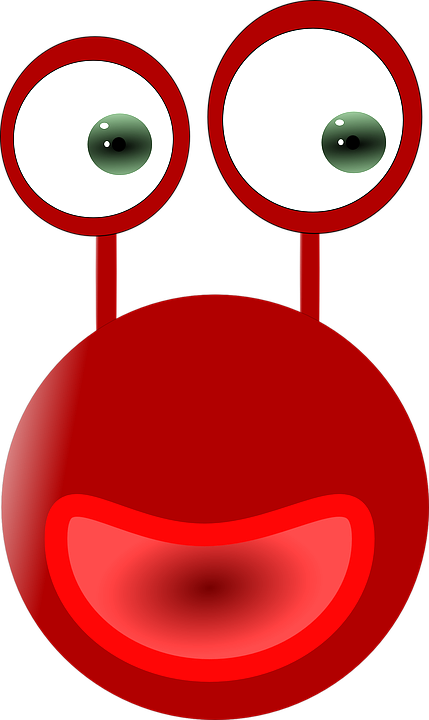 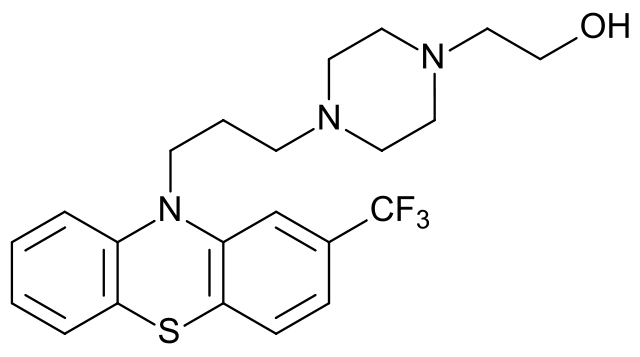 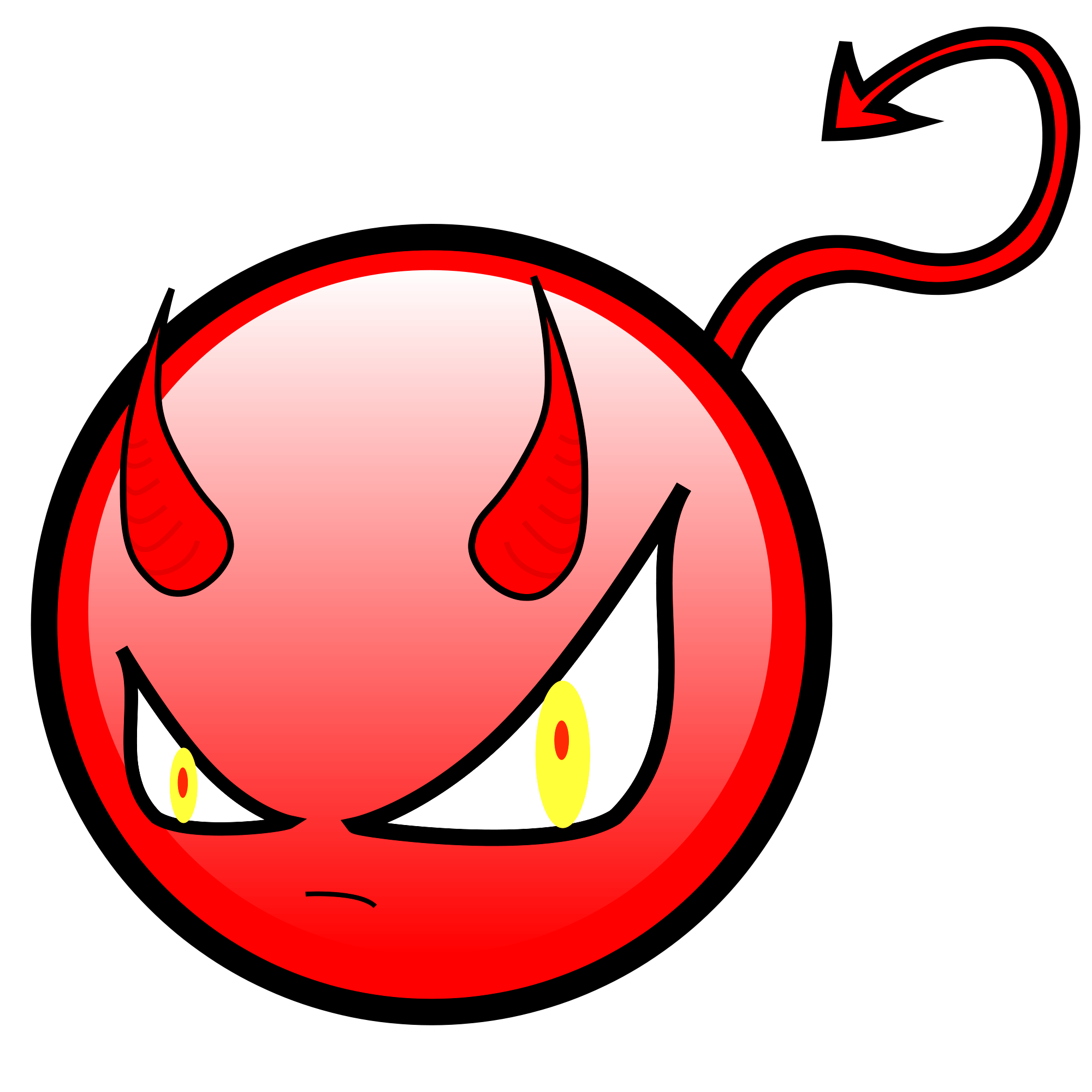 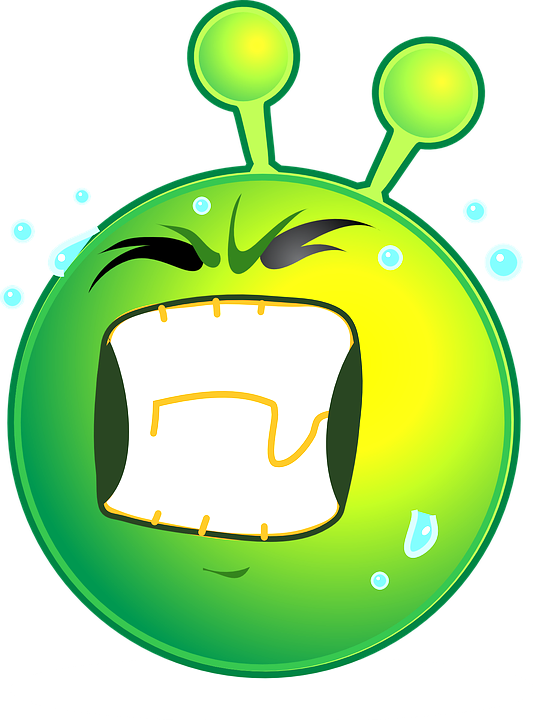 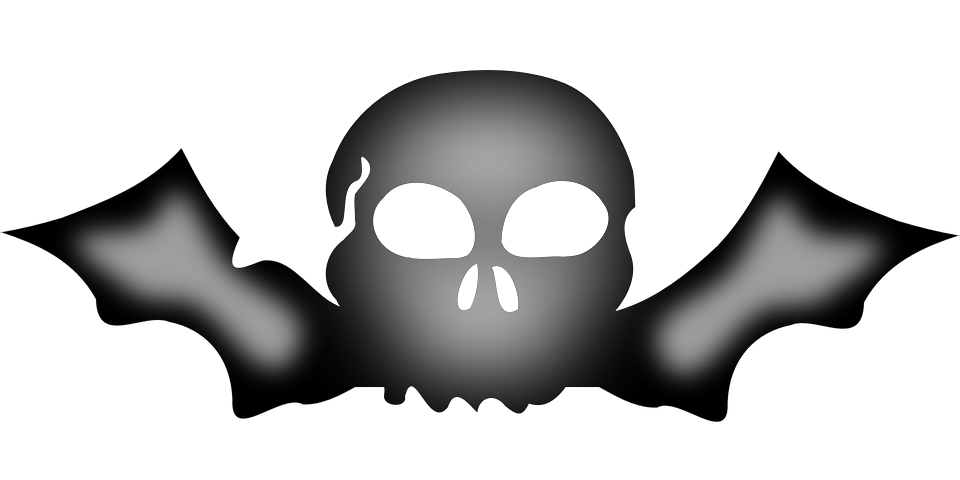 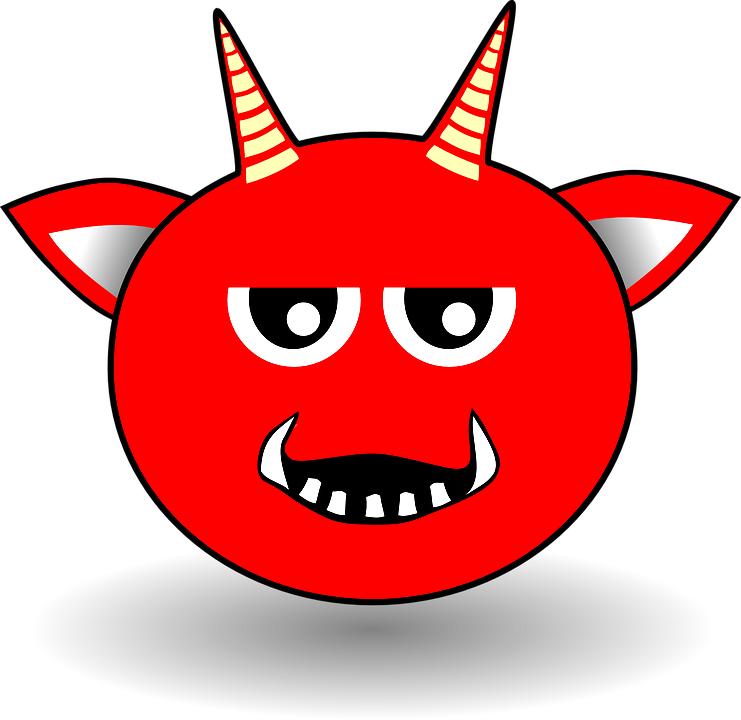 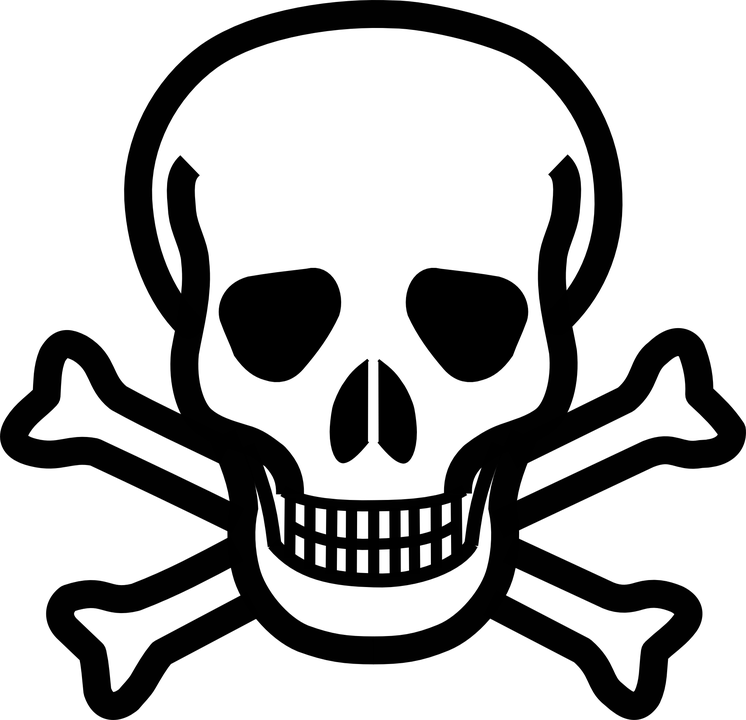 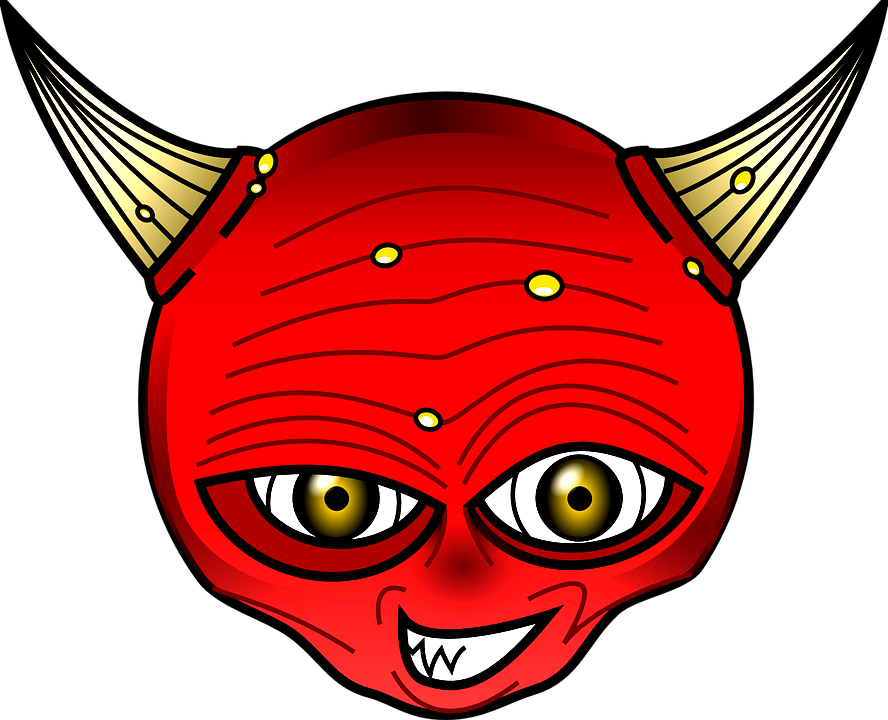 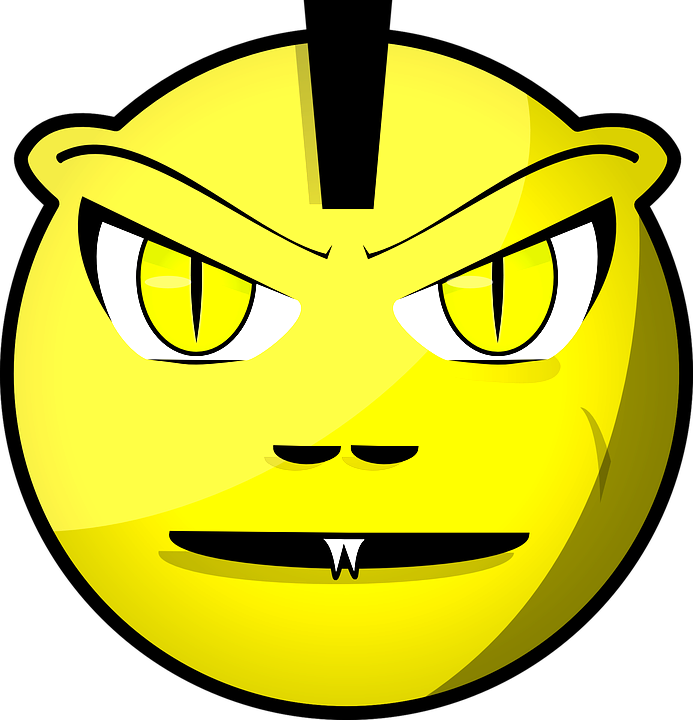 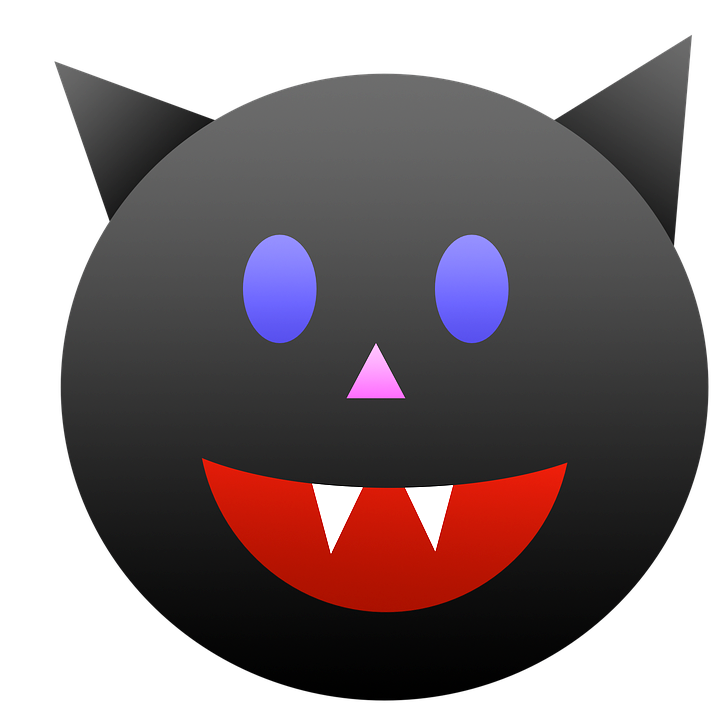 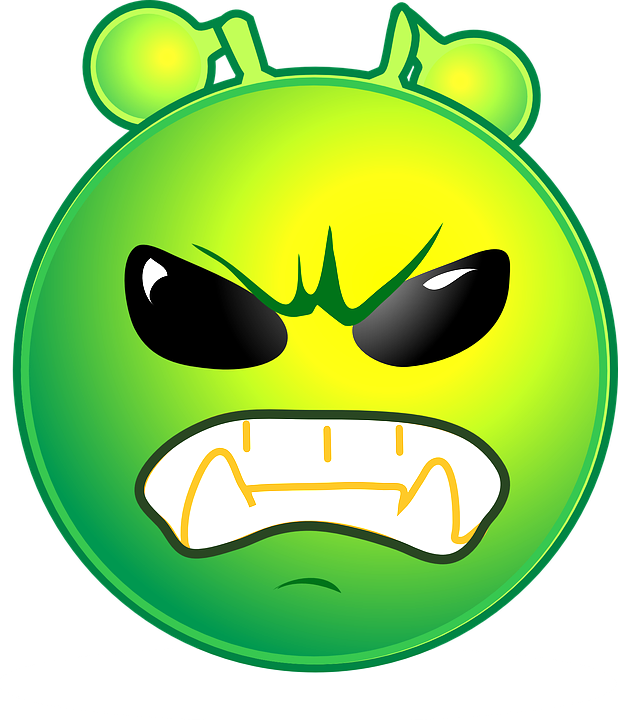 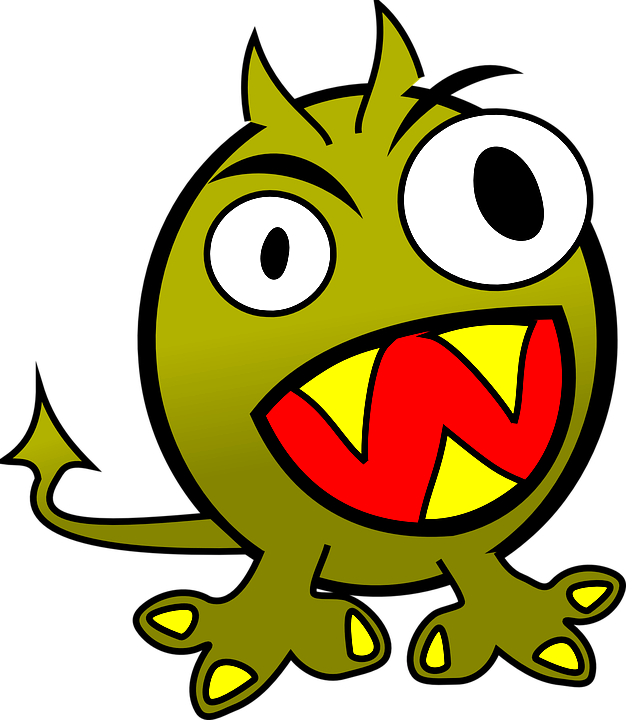 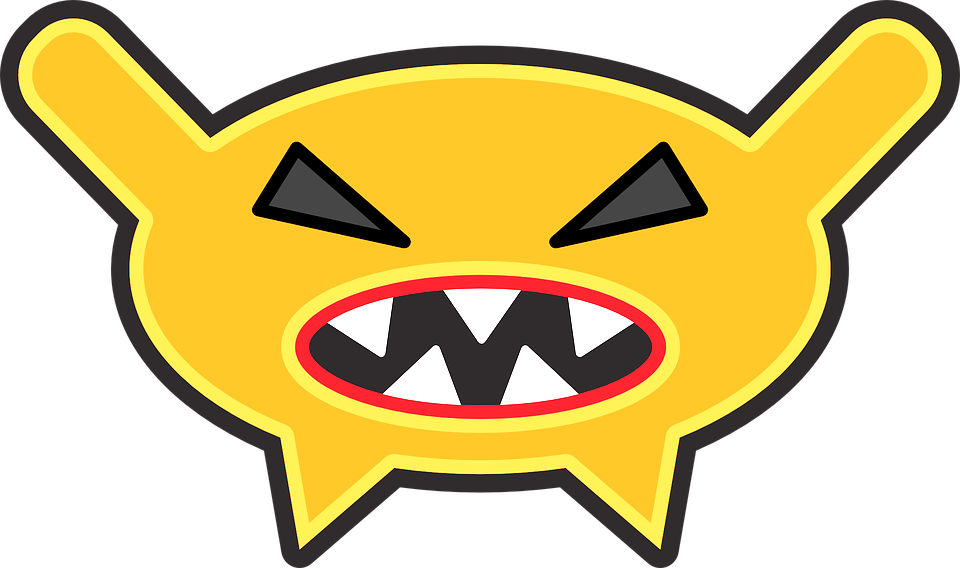 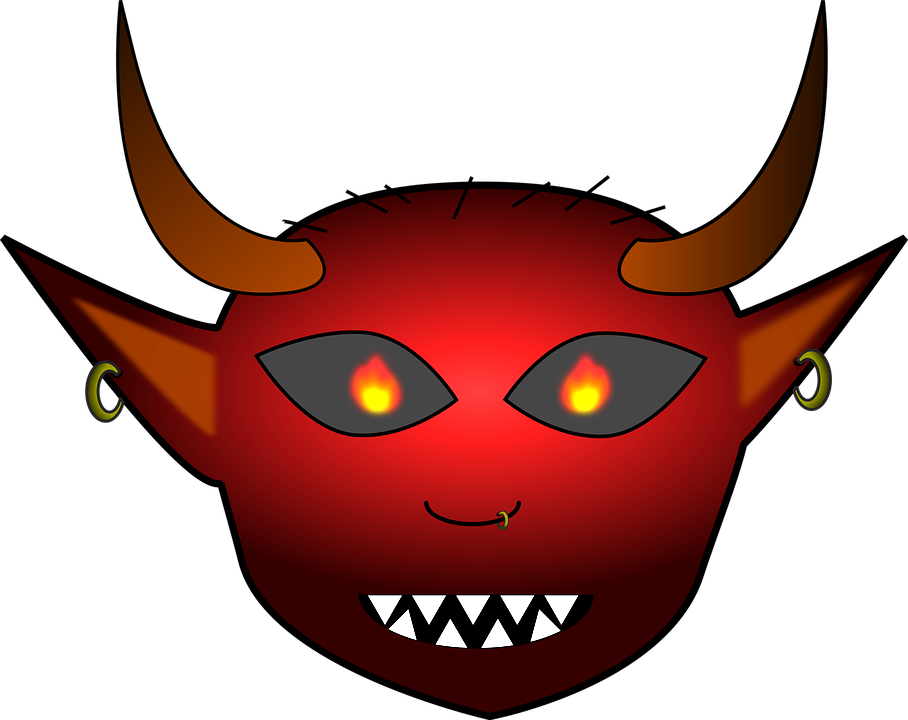 1
2.5
5
10
mg
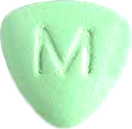 Prolix Hen
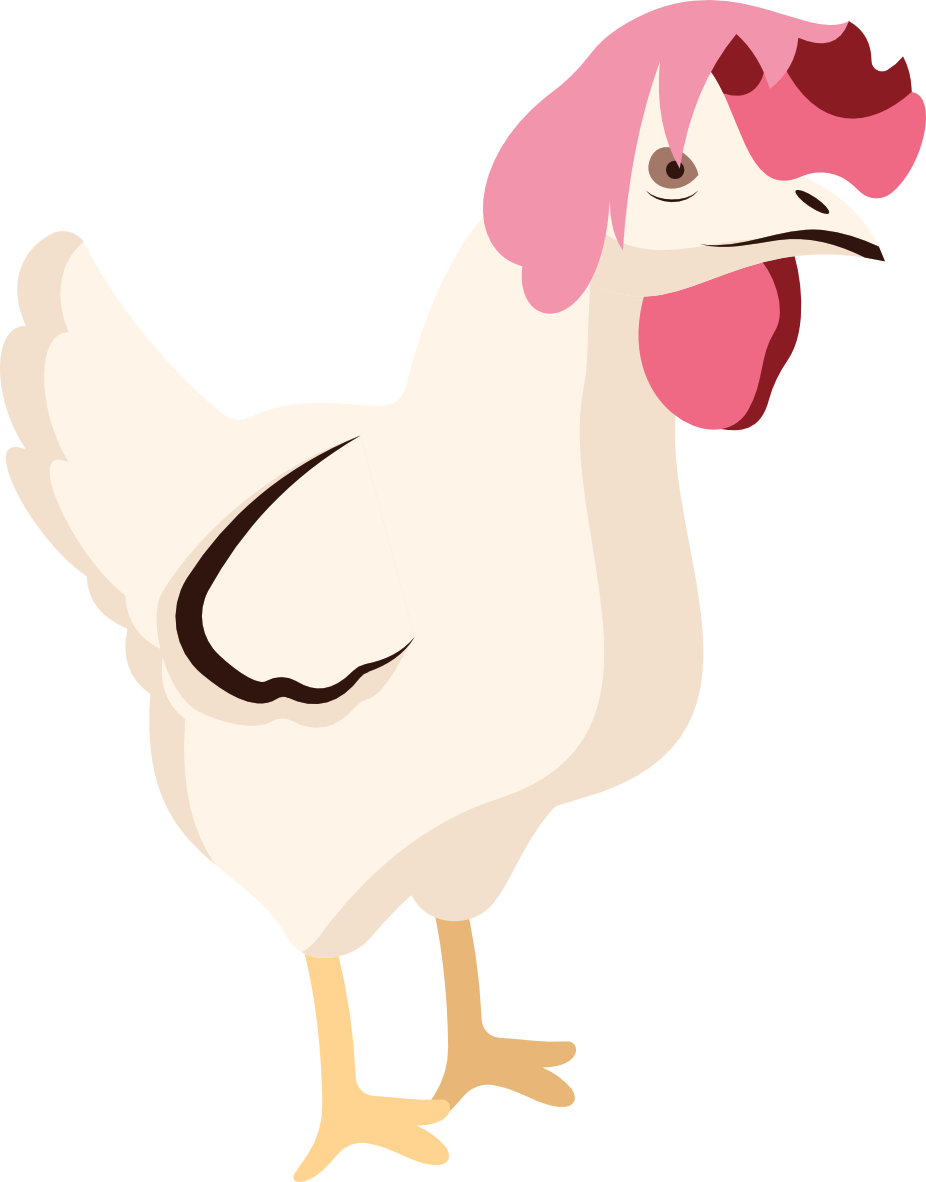 Haloperidol
HALDOL
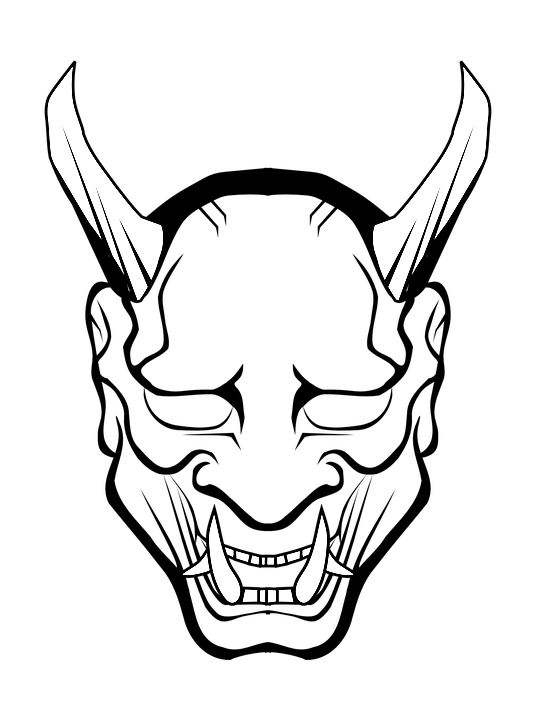 Fluphenazine
PROLIXIN
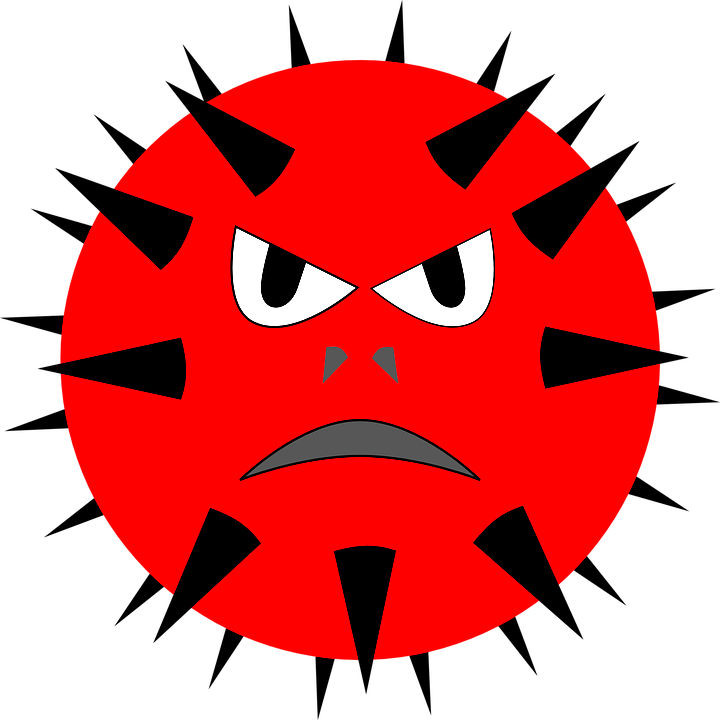 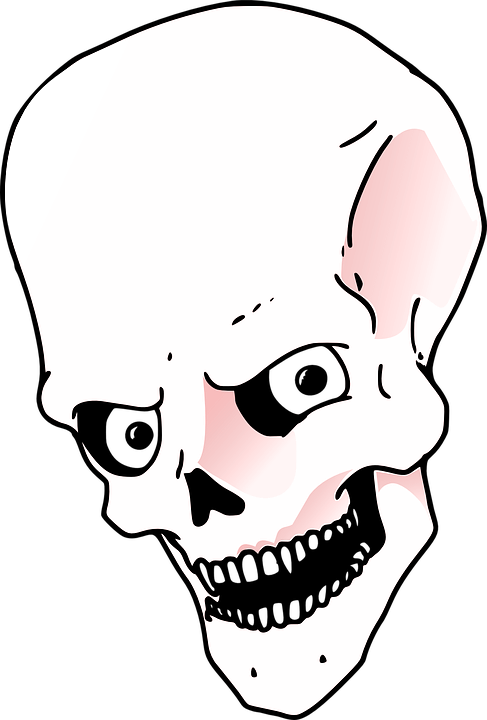 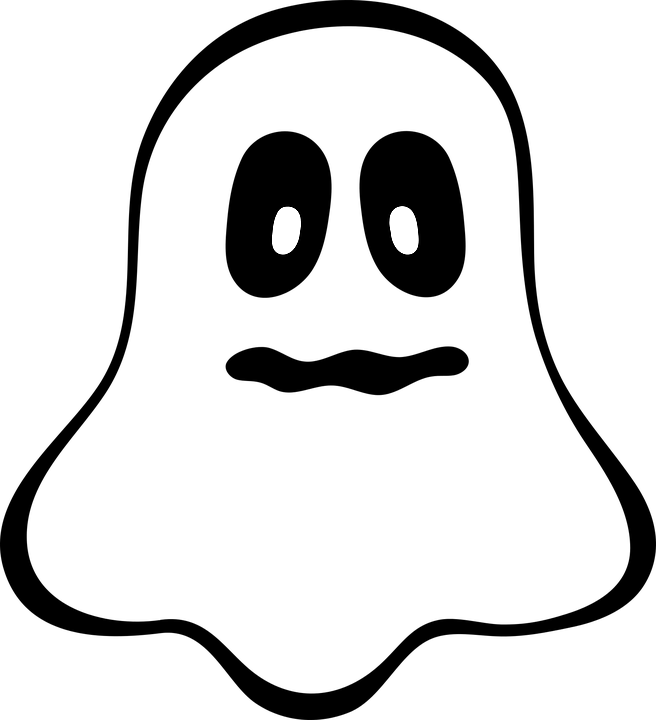 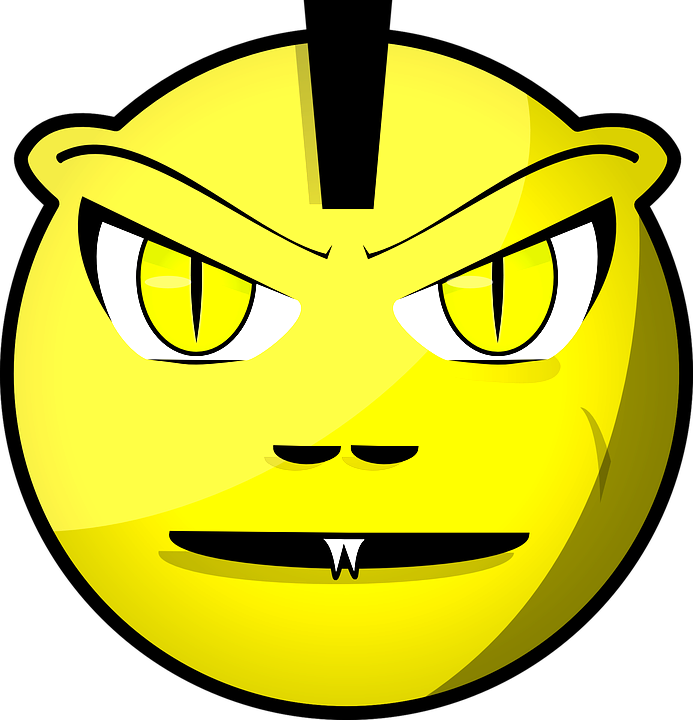 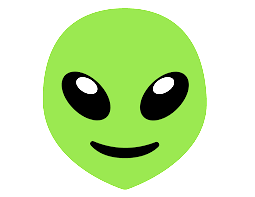 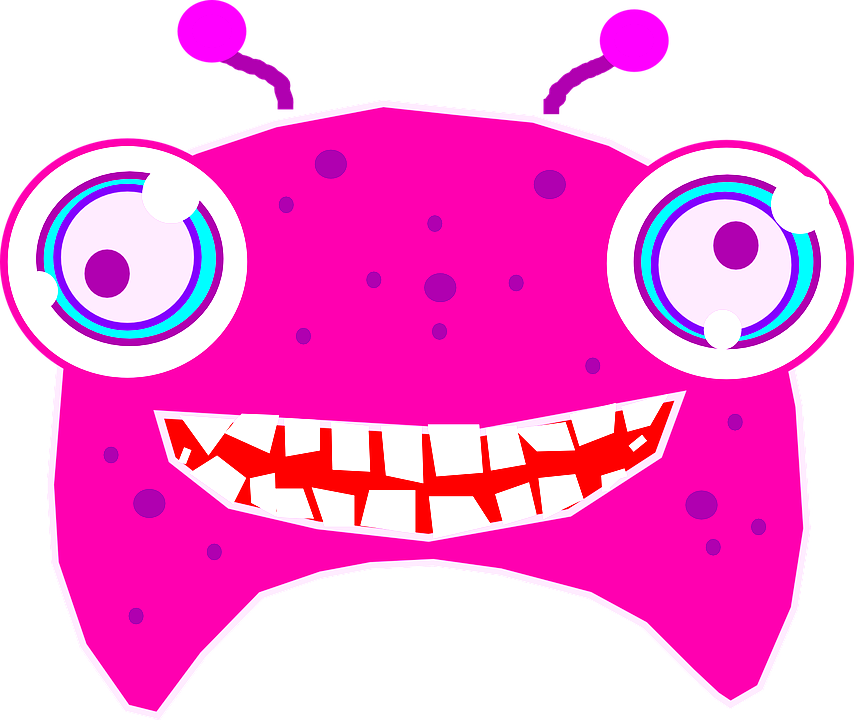 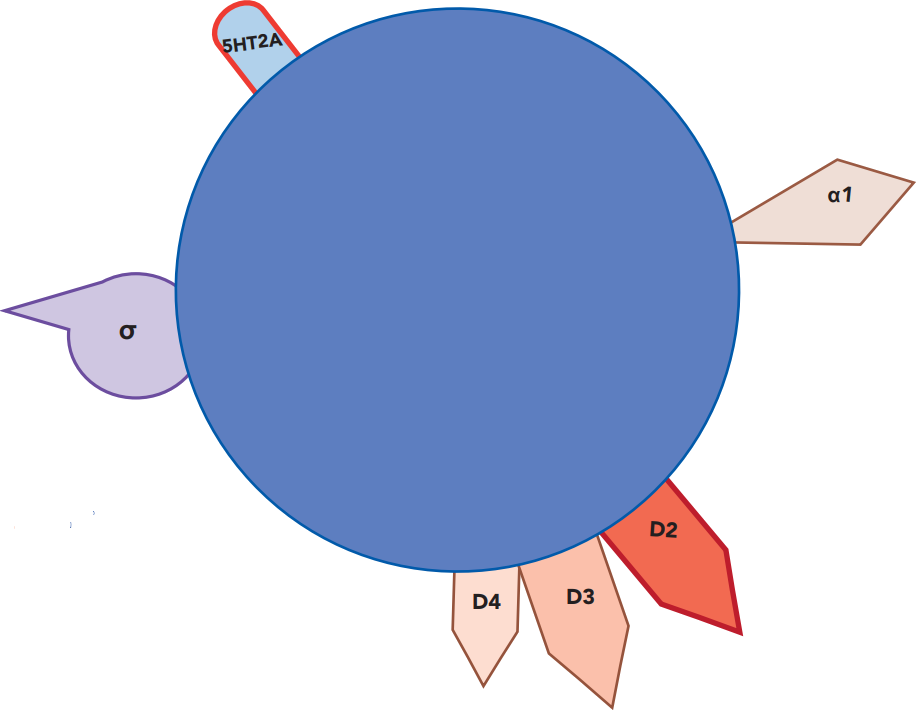 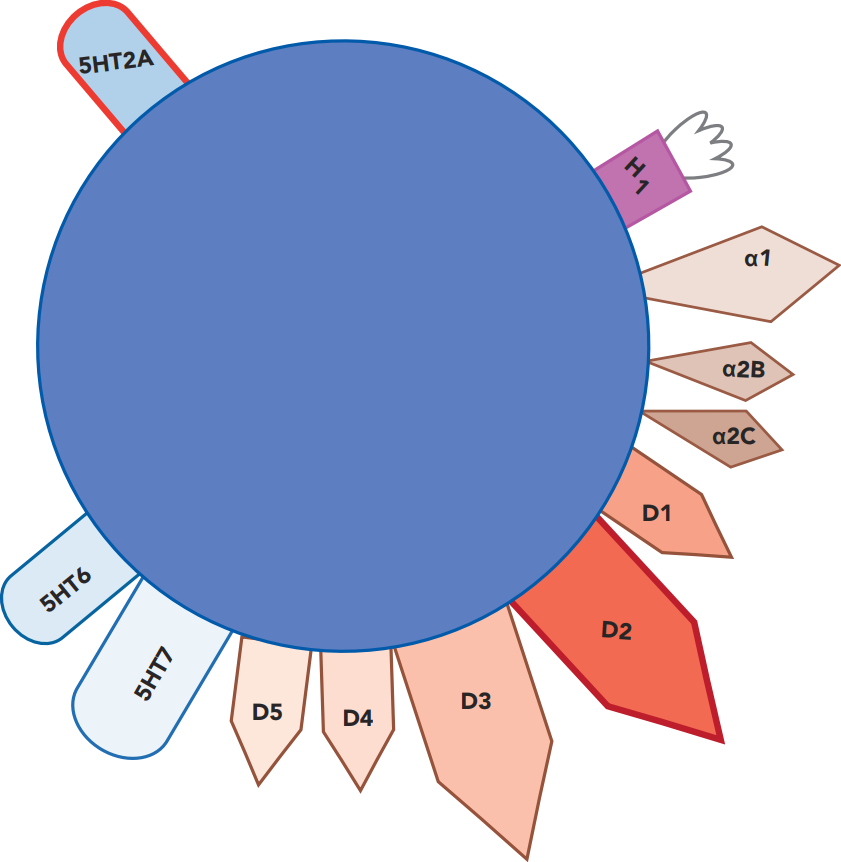 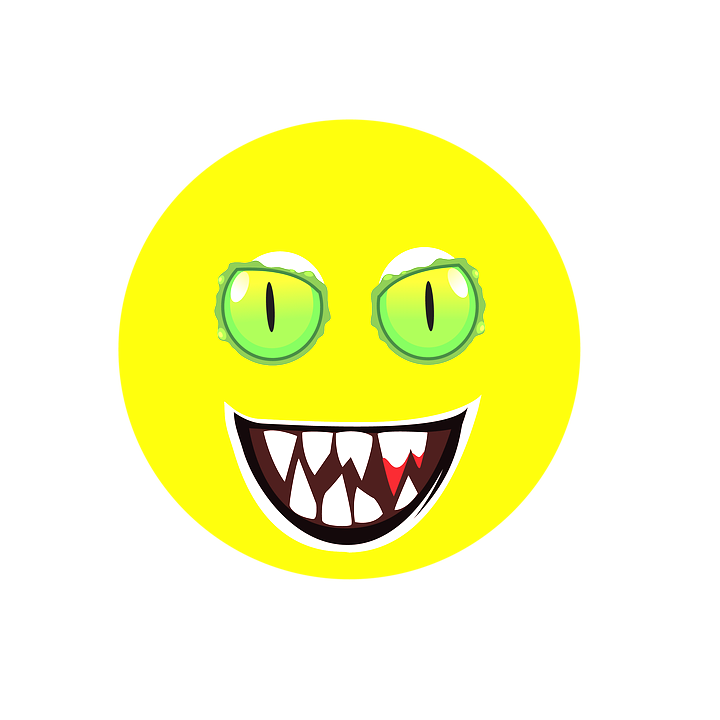 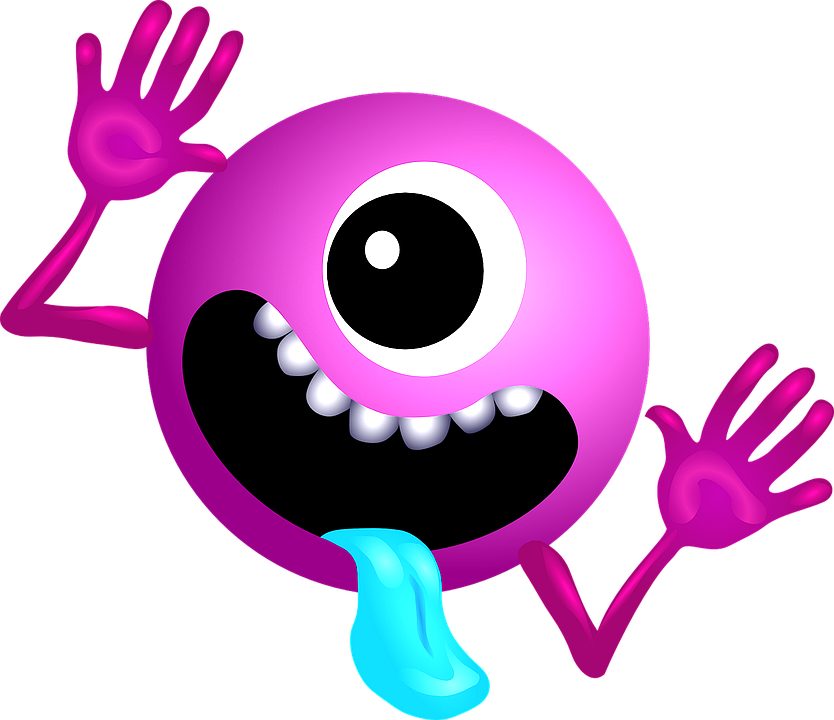 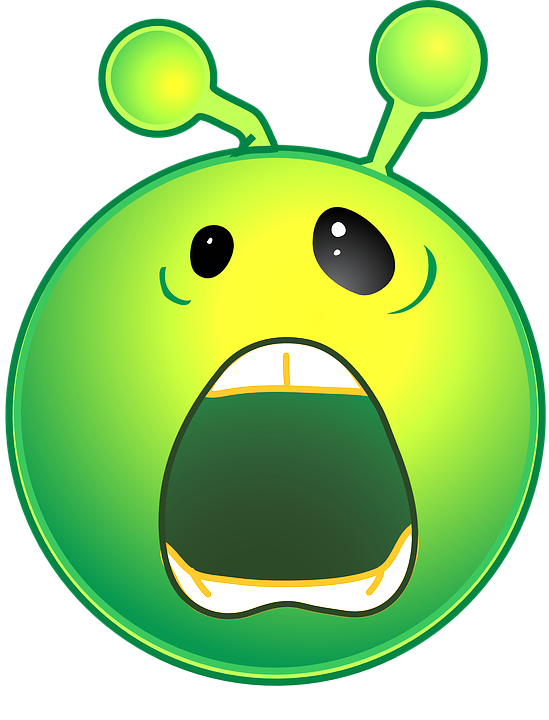 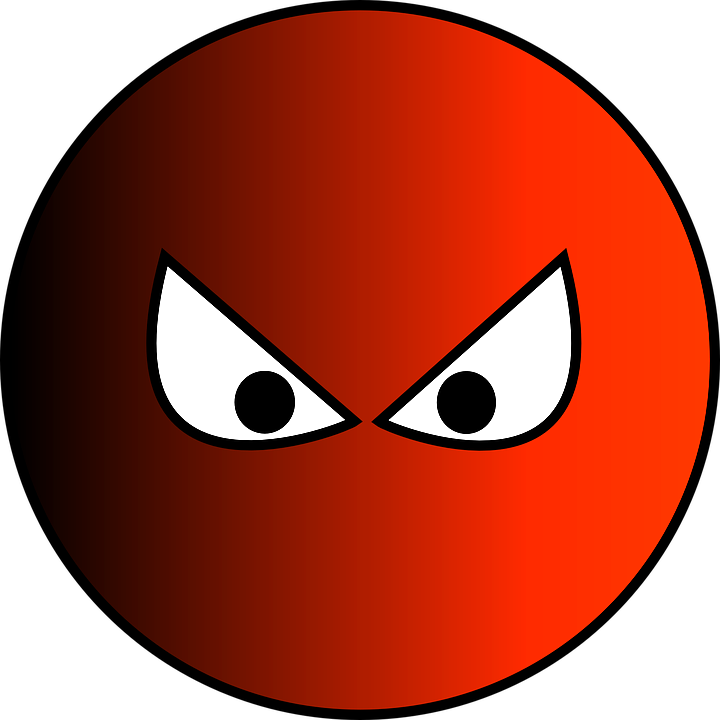 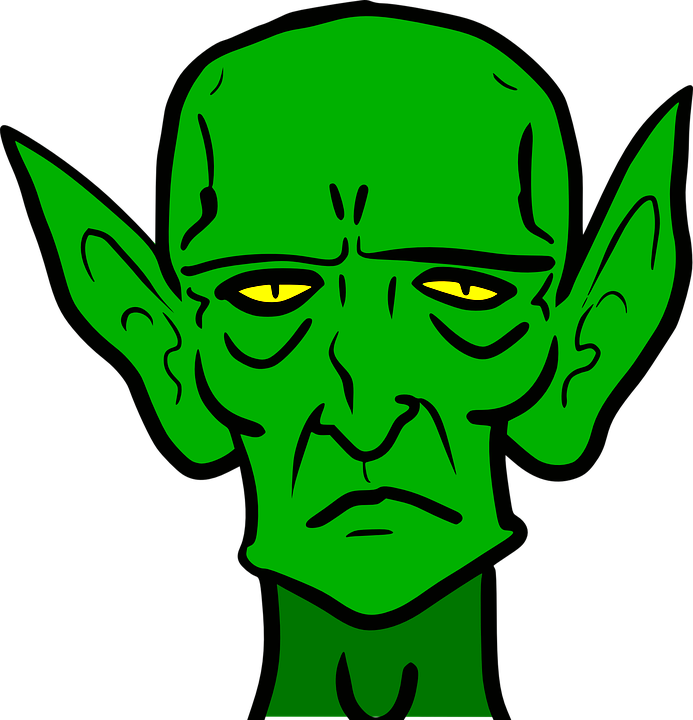 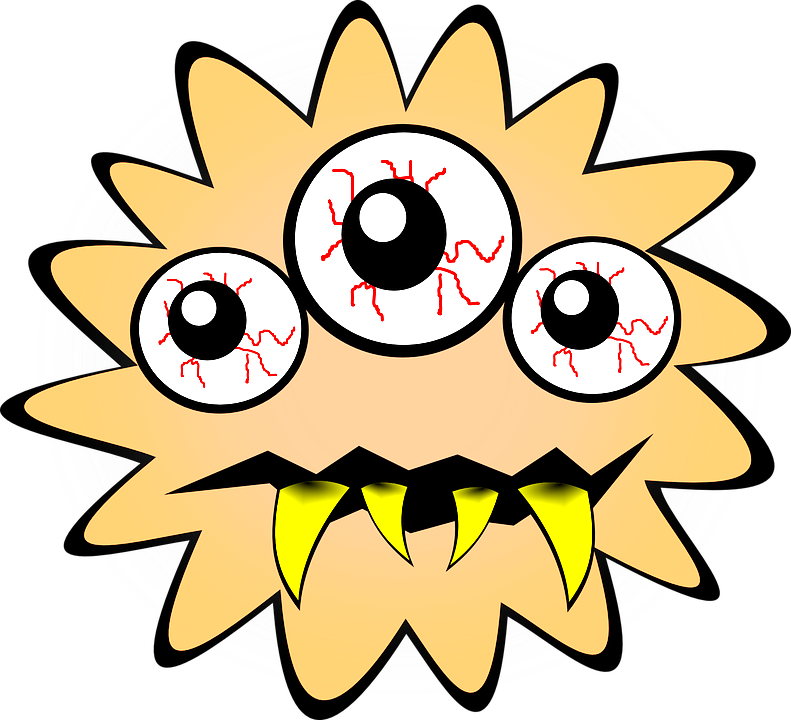 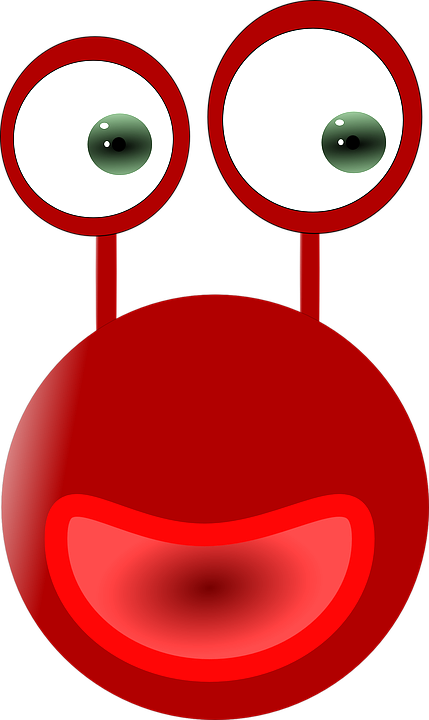 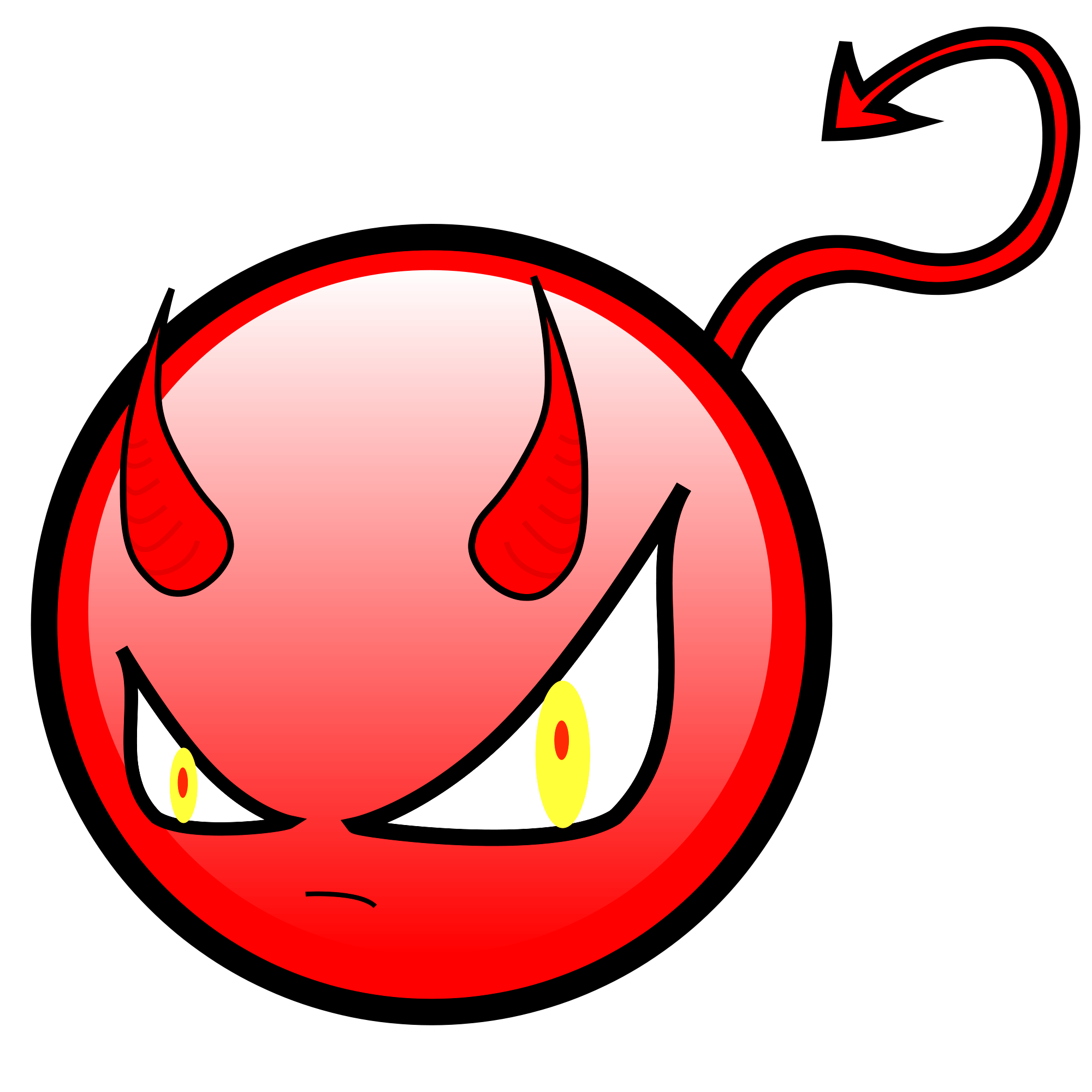 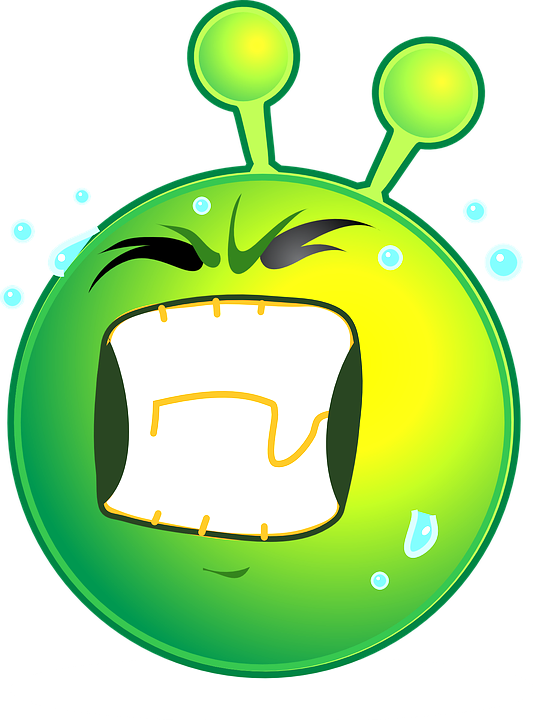 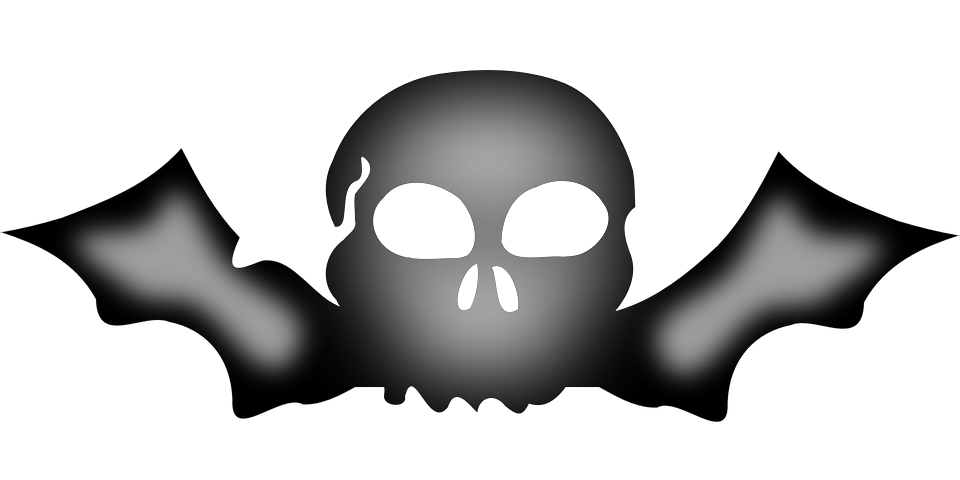 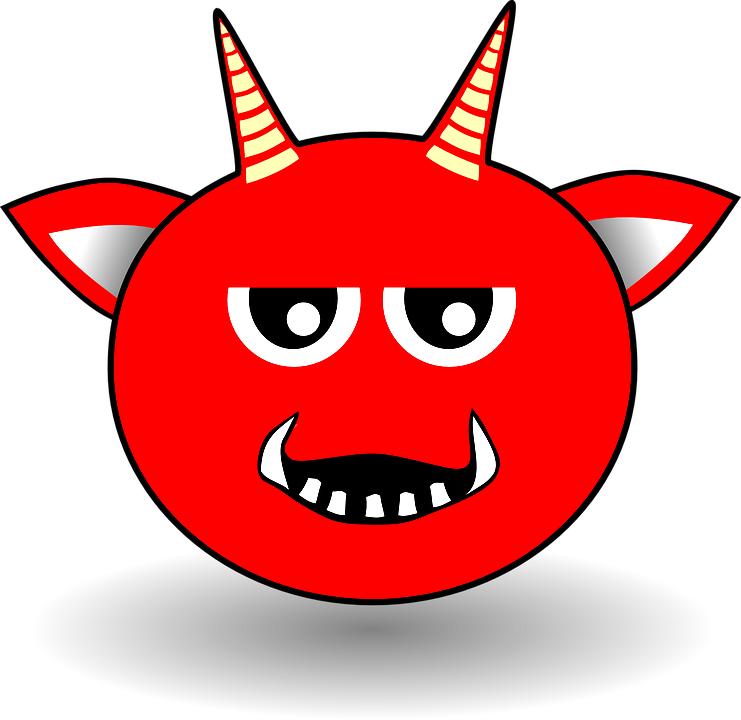 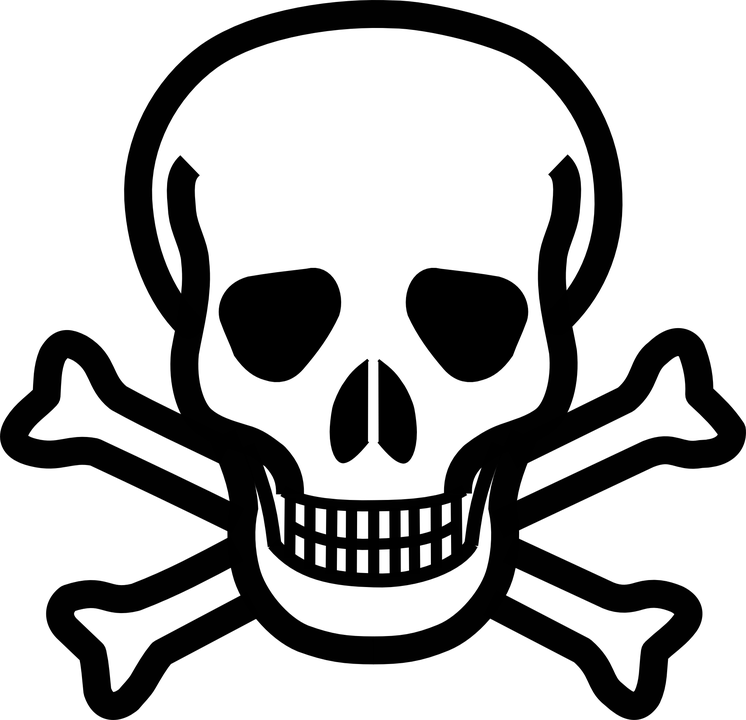 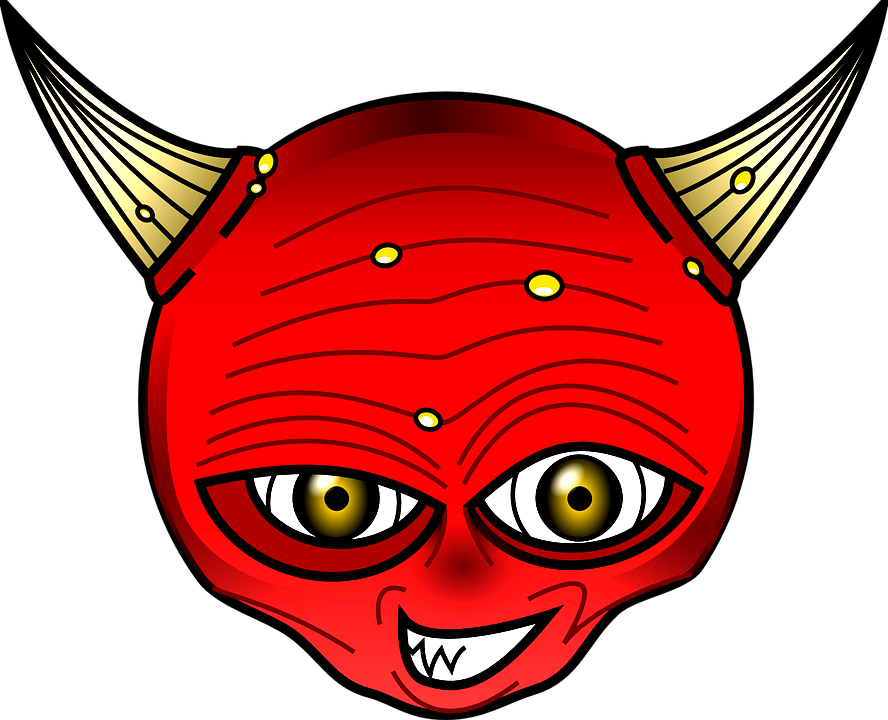 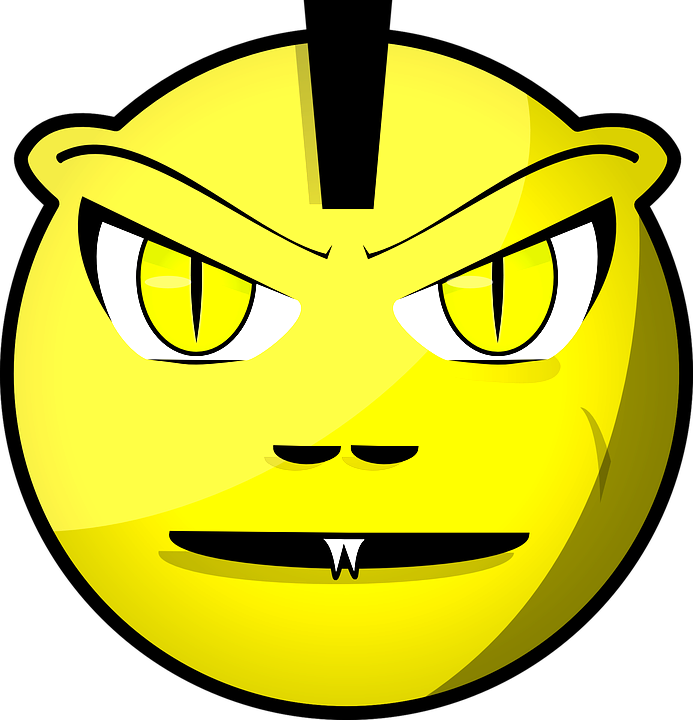 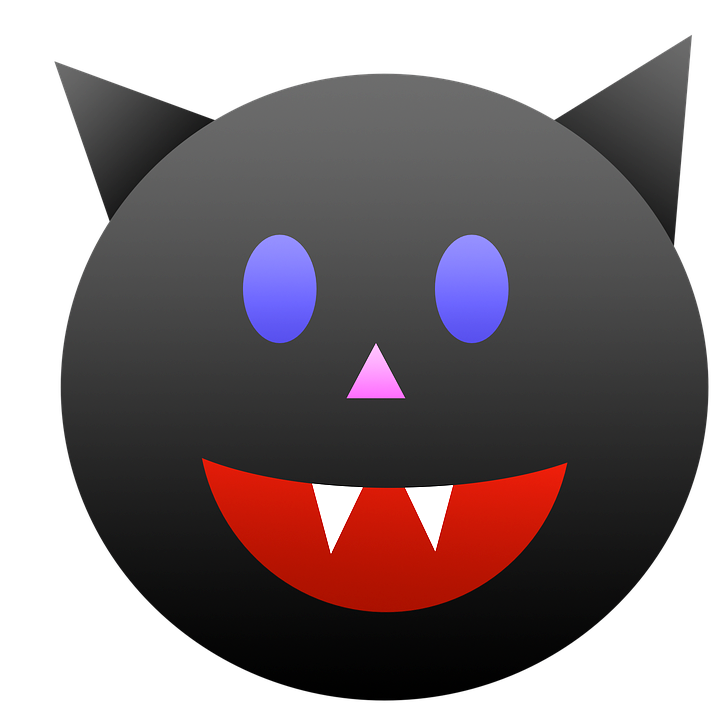 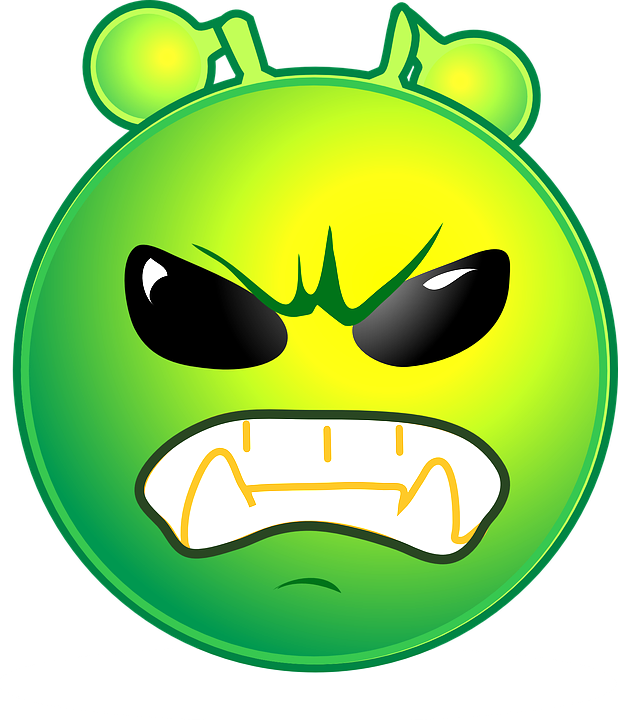 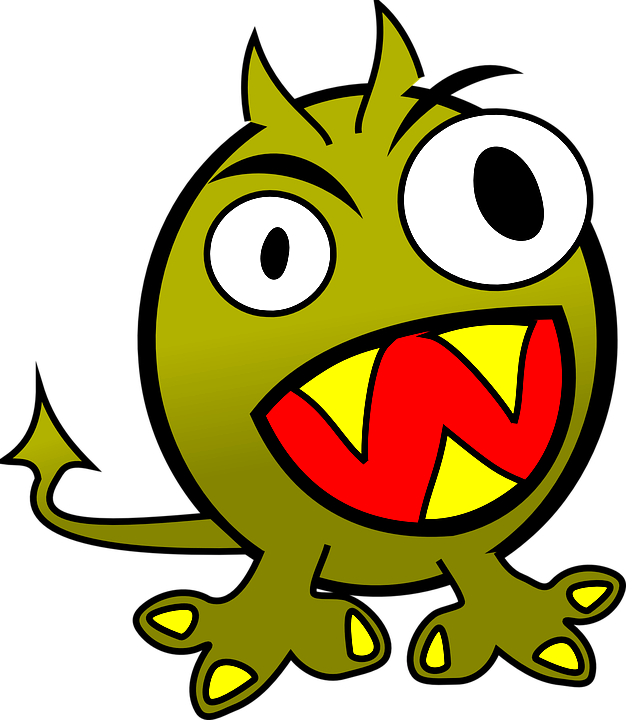 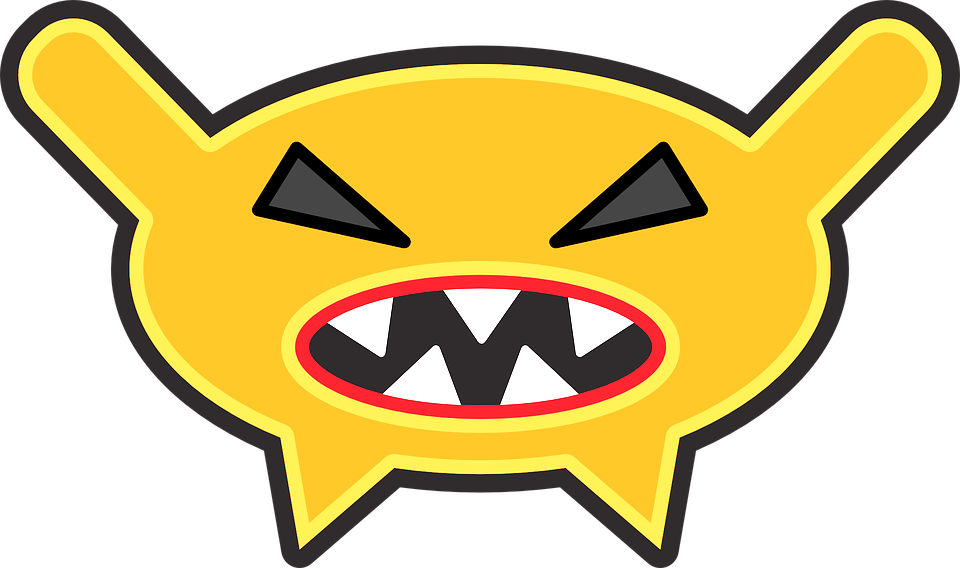 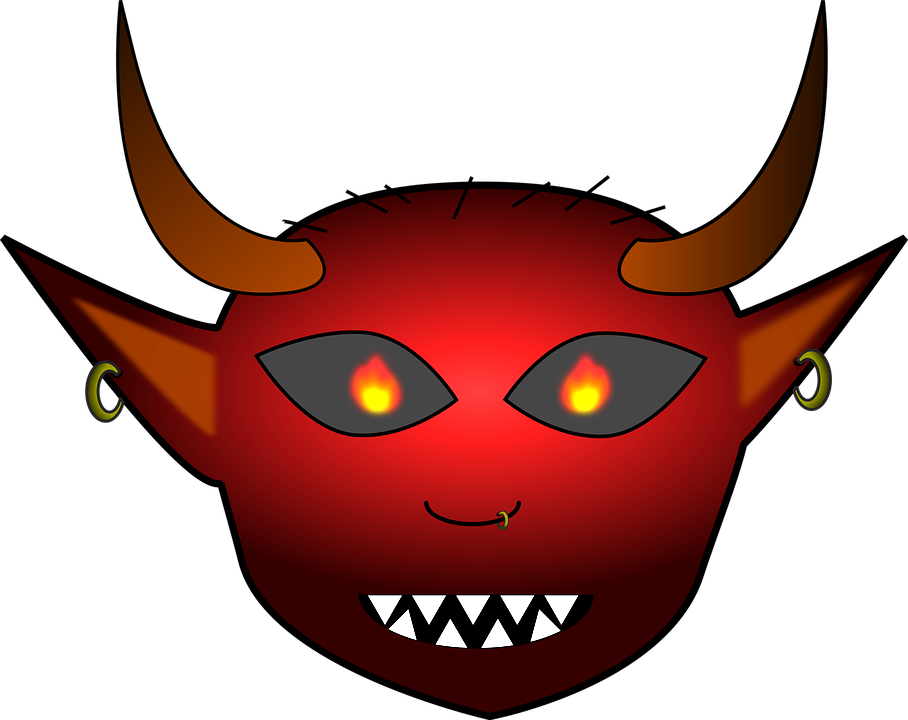 high EPS
high EPS
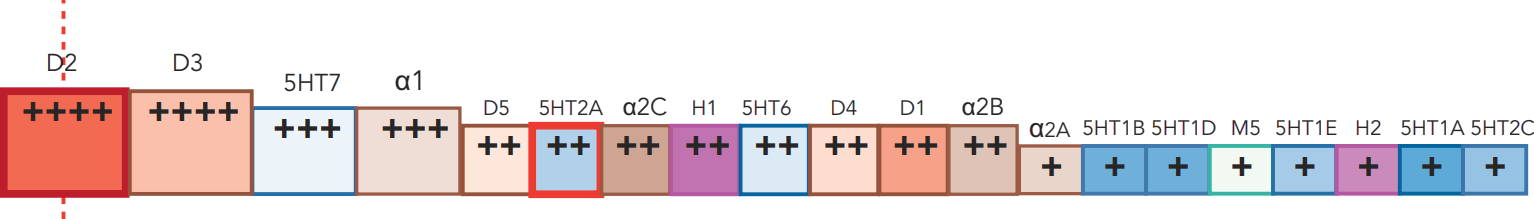 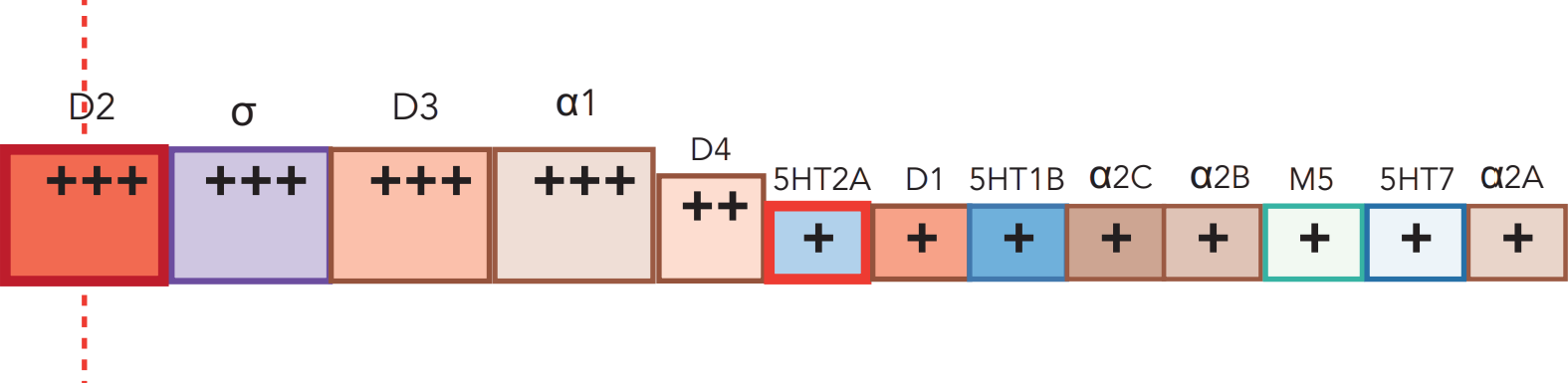 Very similar clinically
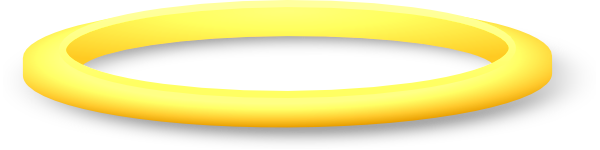 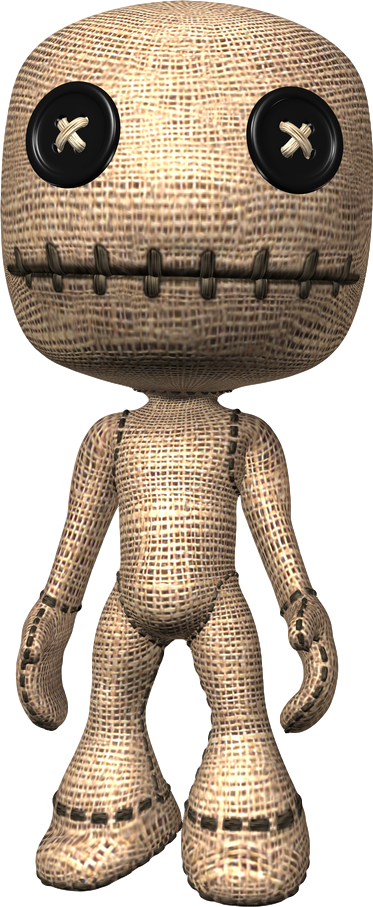 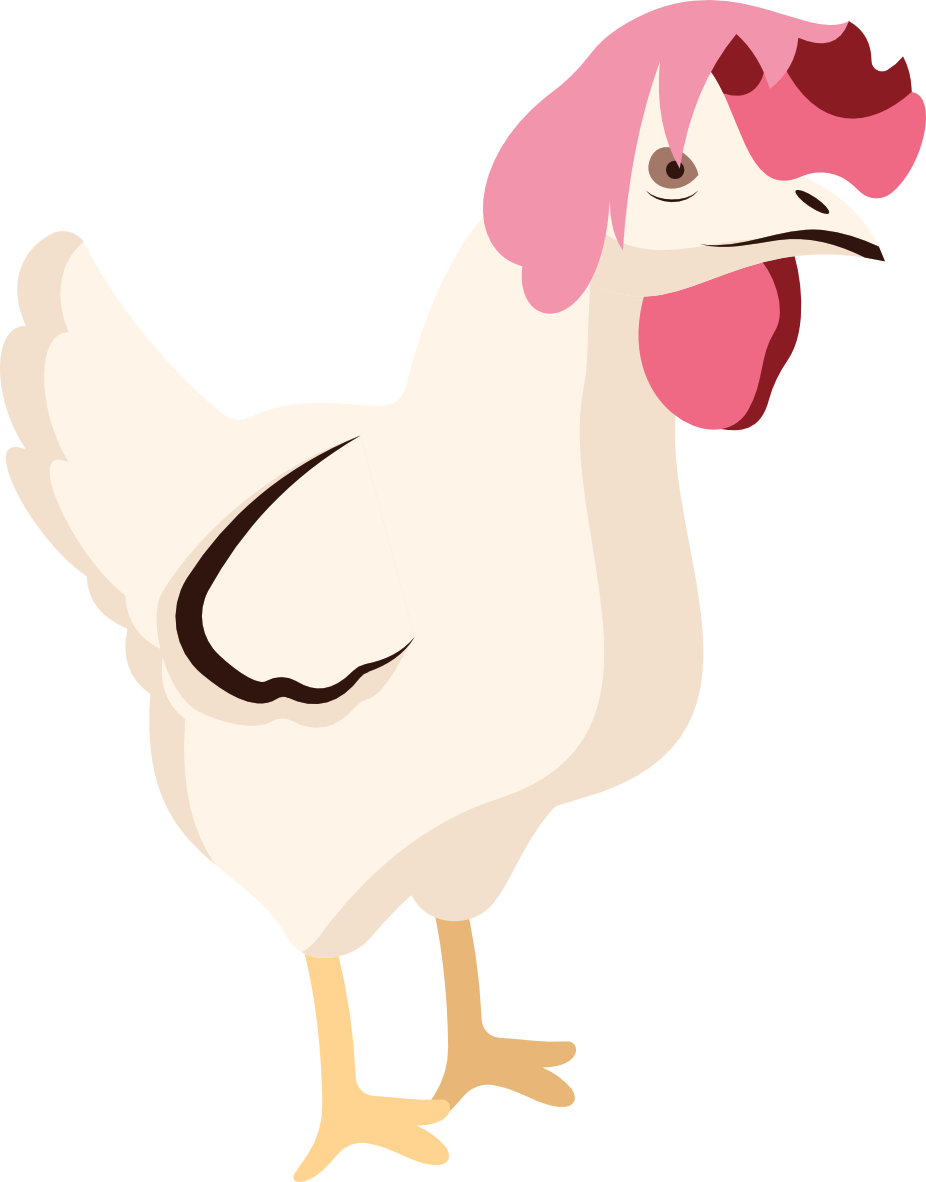 No built-in anticholinergic effects, so you will likely need to add benztropine (Cogentin)
Haloperidol
HALDOL
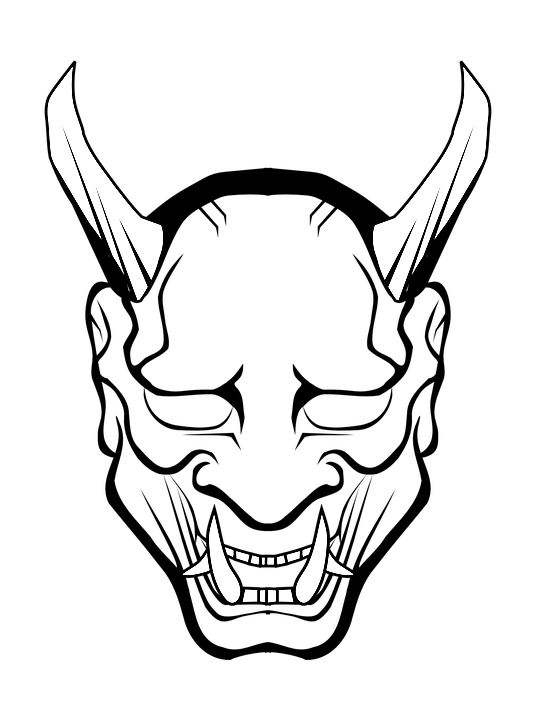 Fluphenazine
PROLIXIN
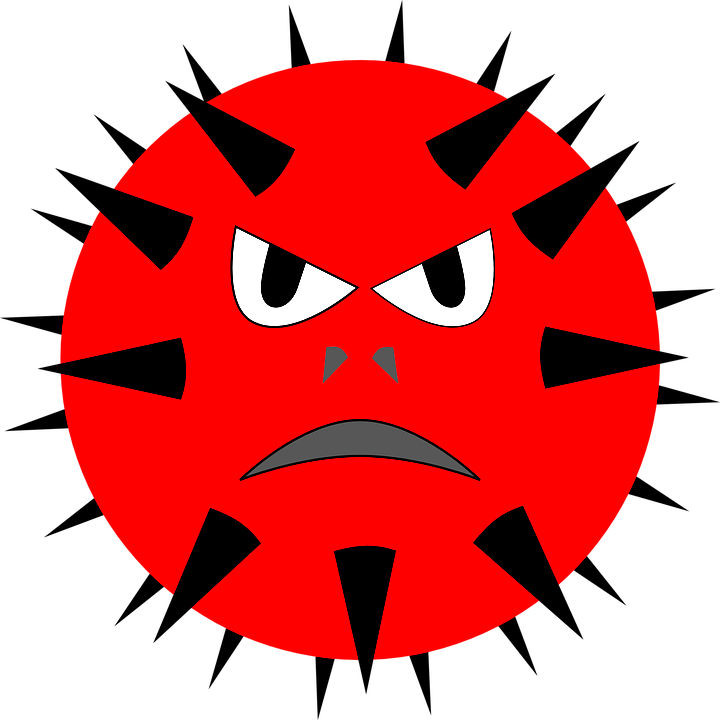 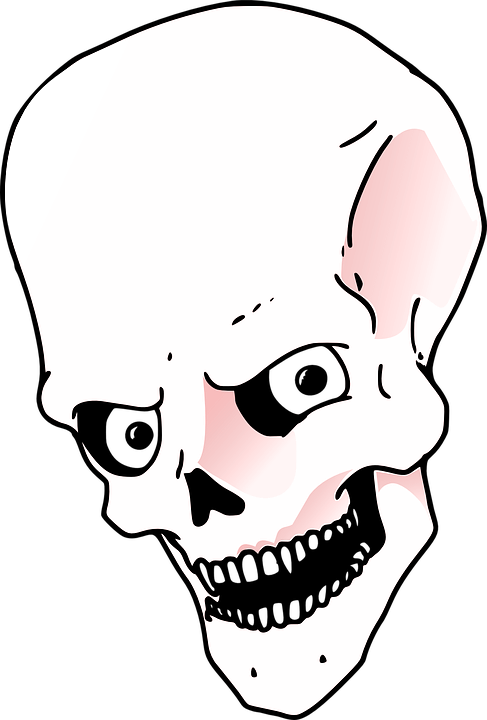 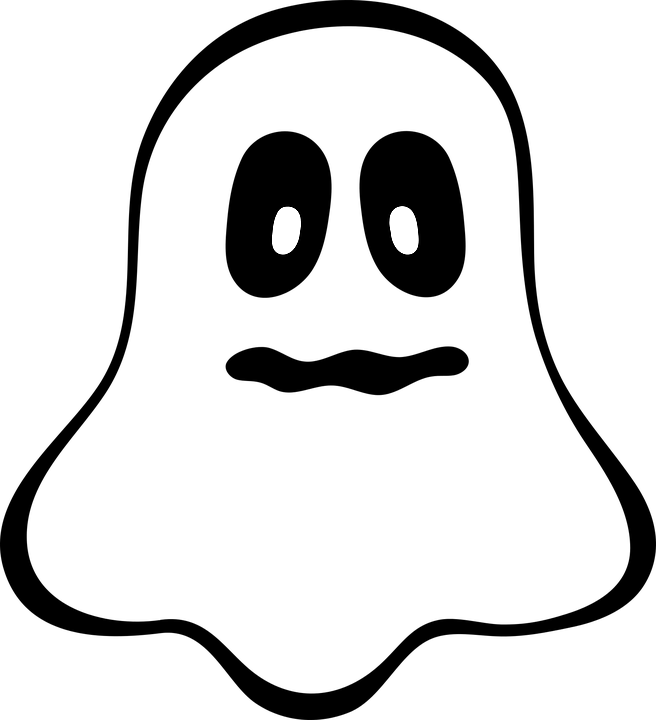 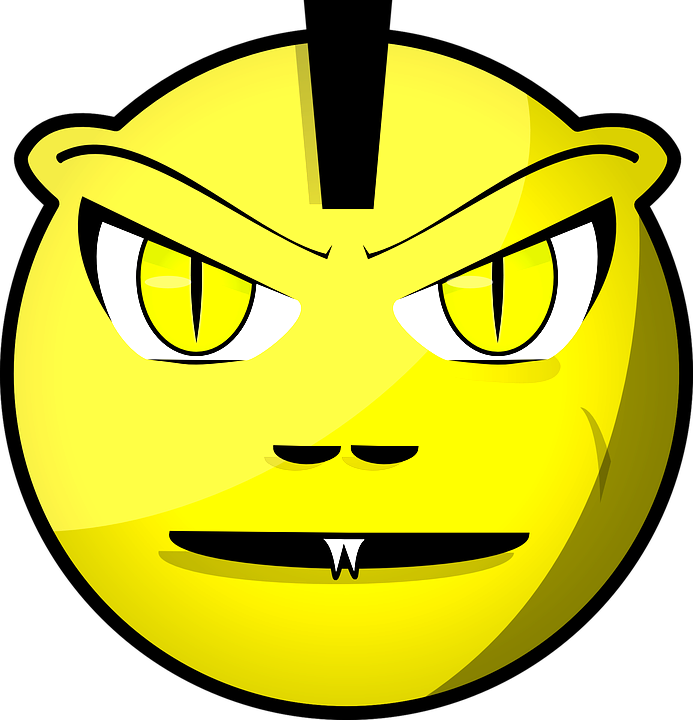 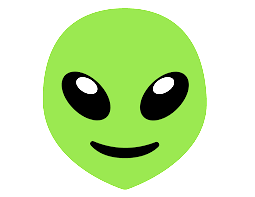 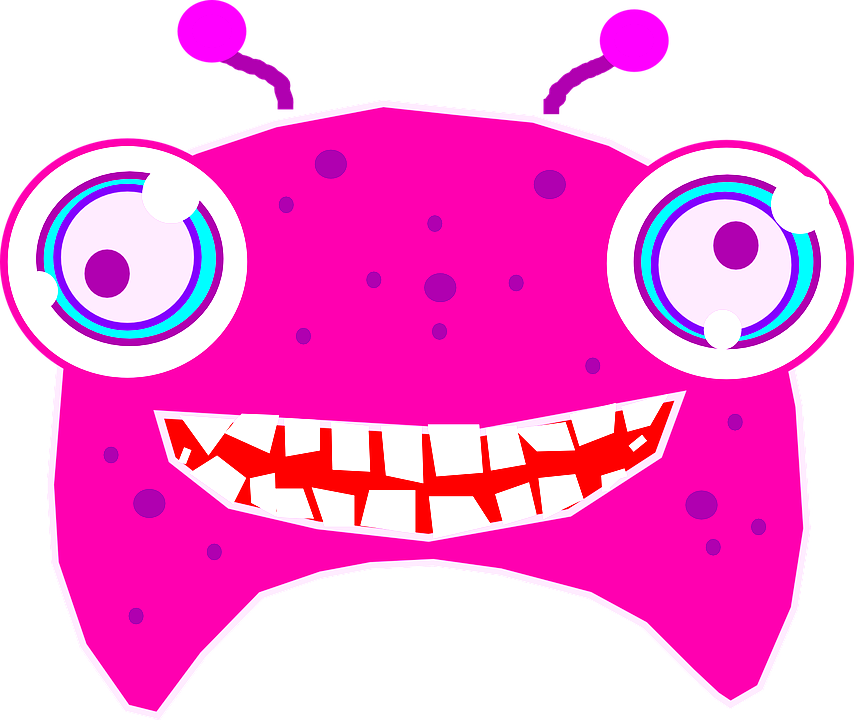 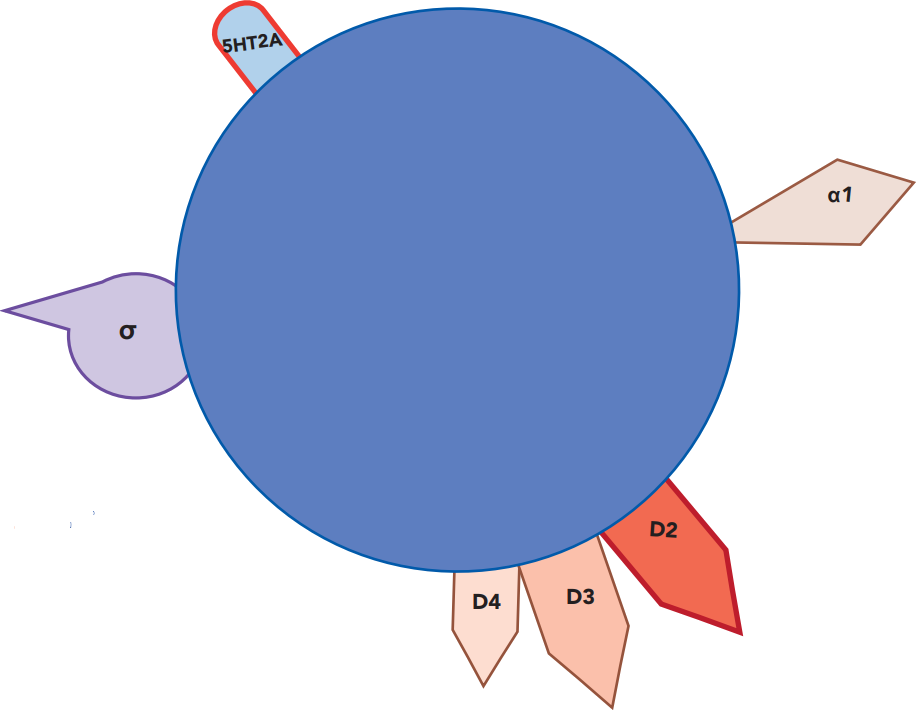 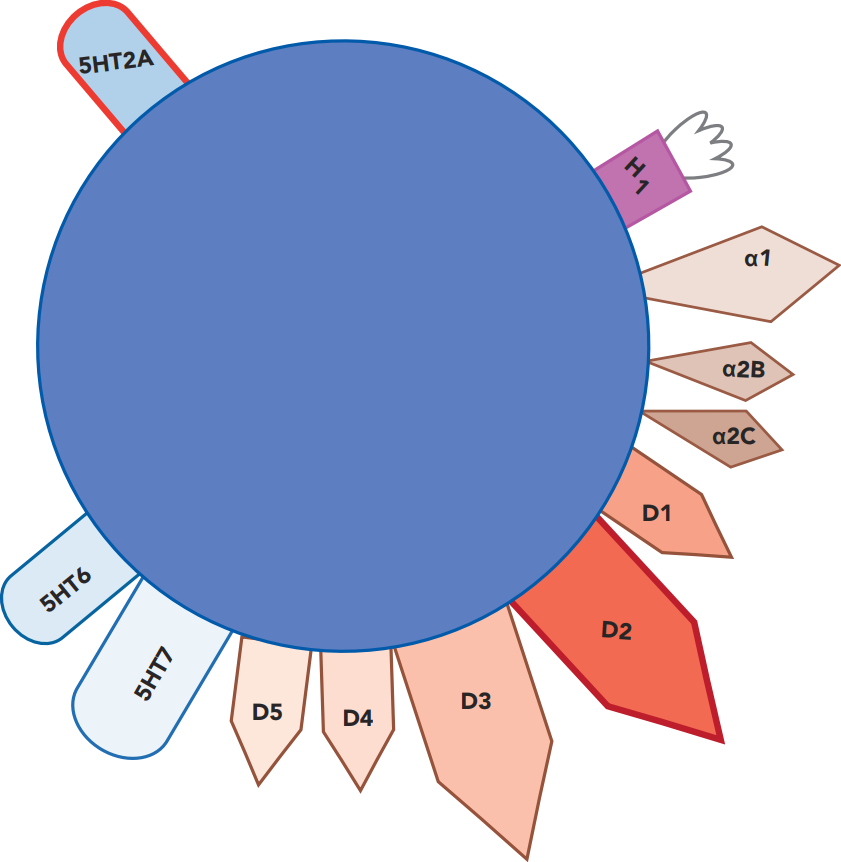 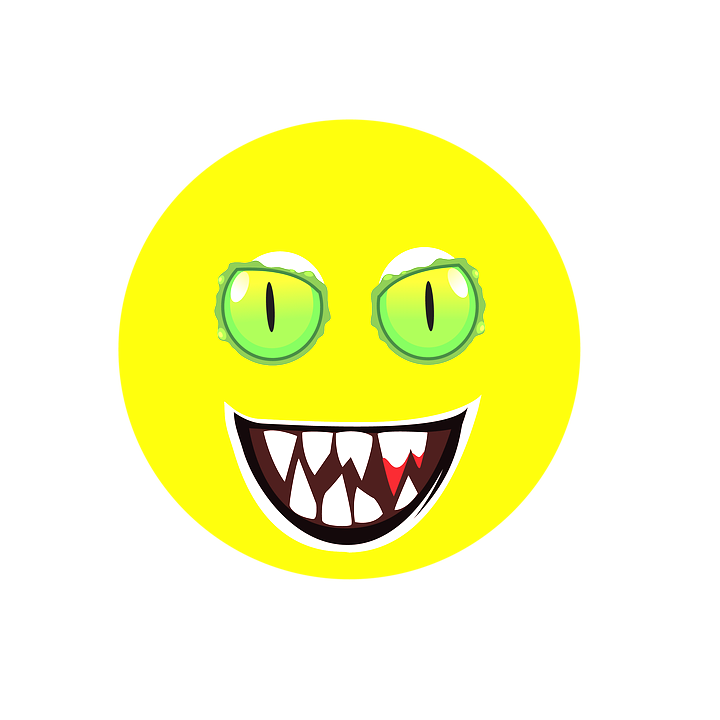 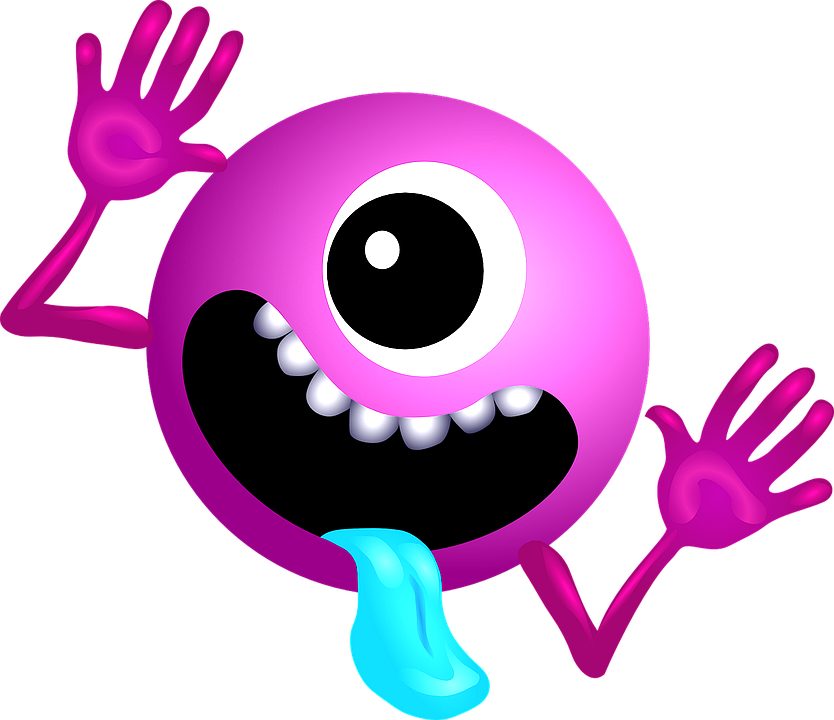 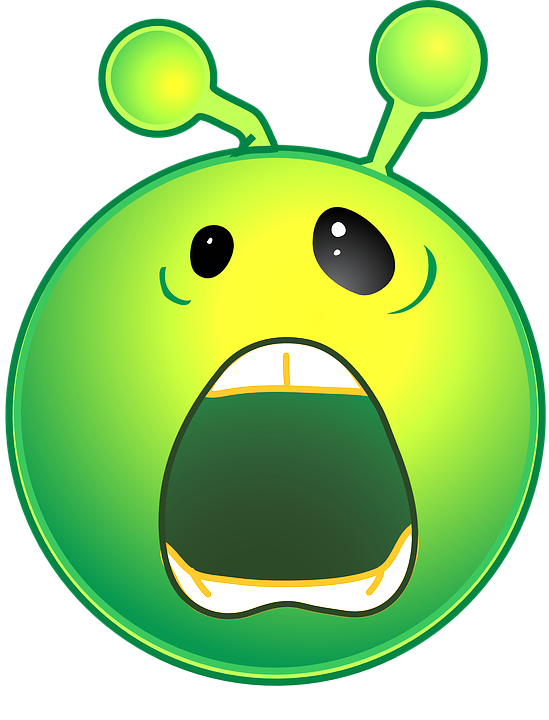 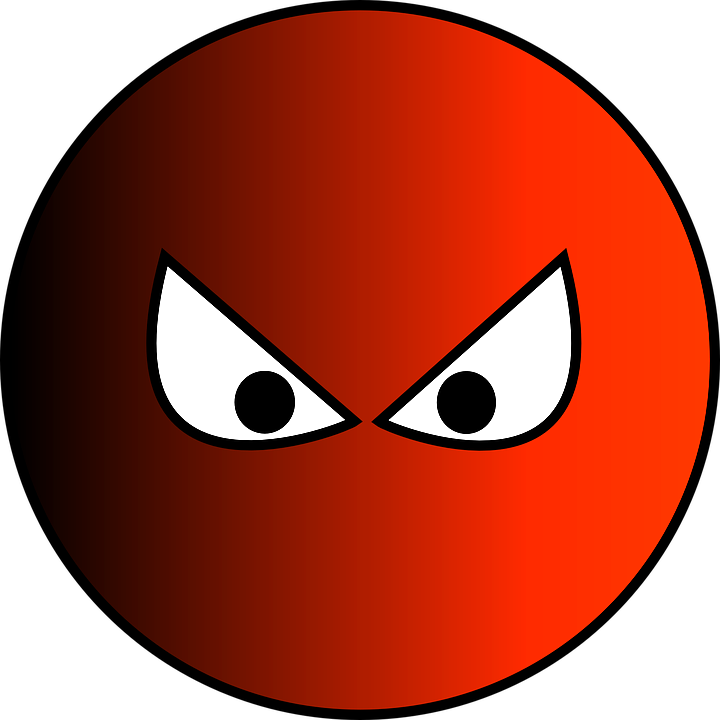 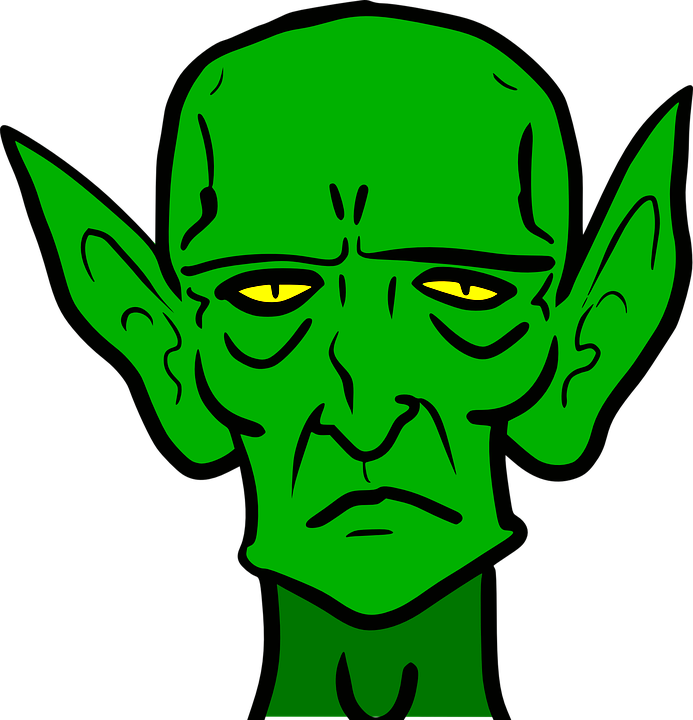 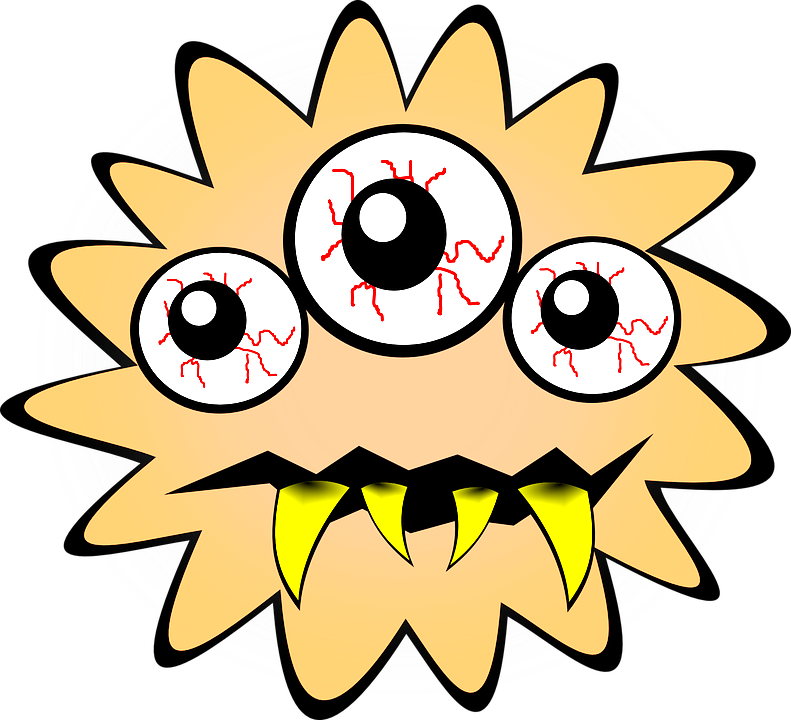 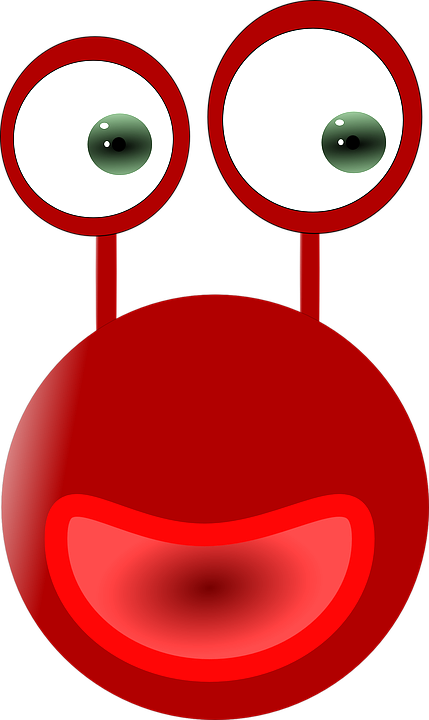 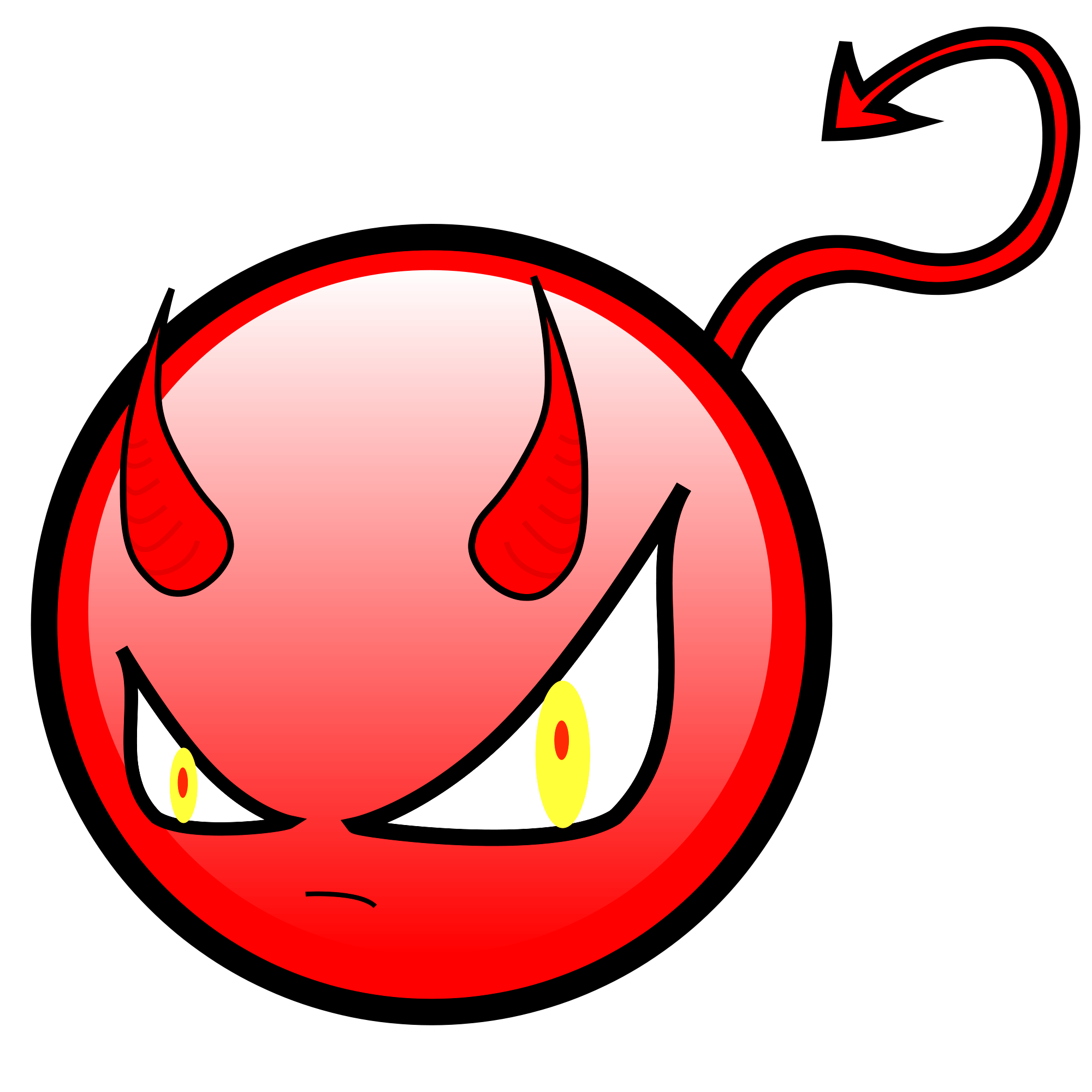 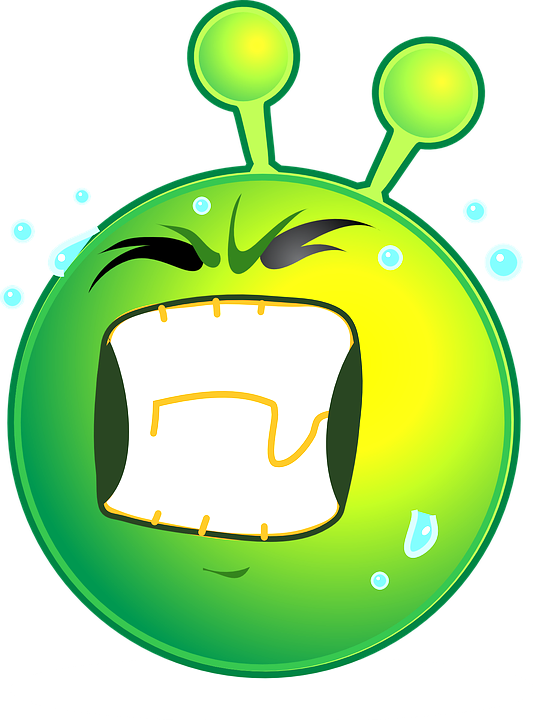 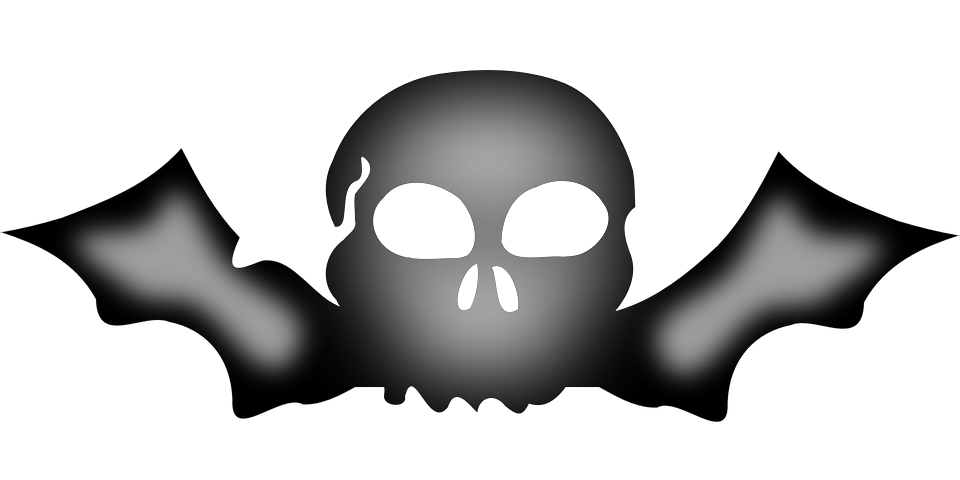 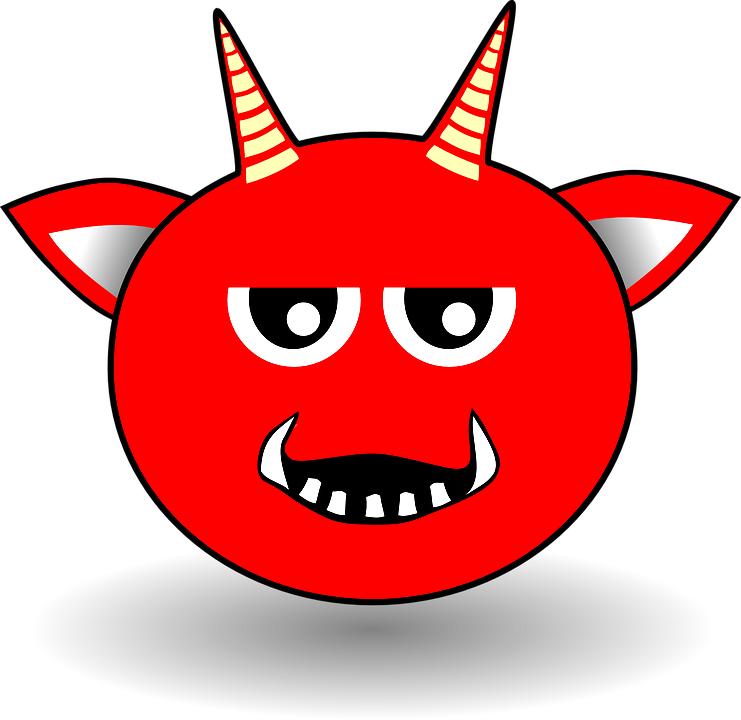 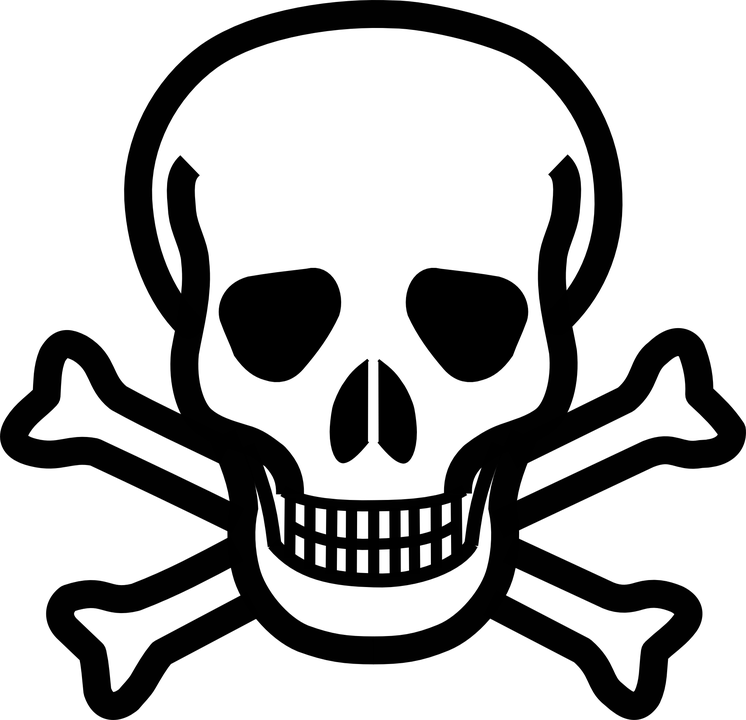 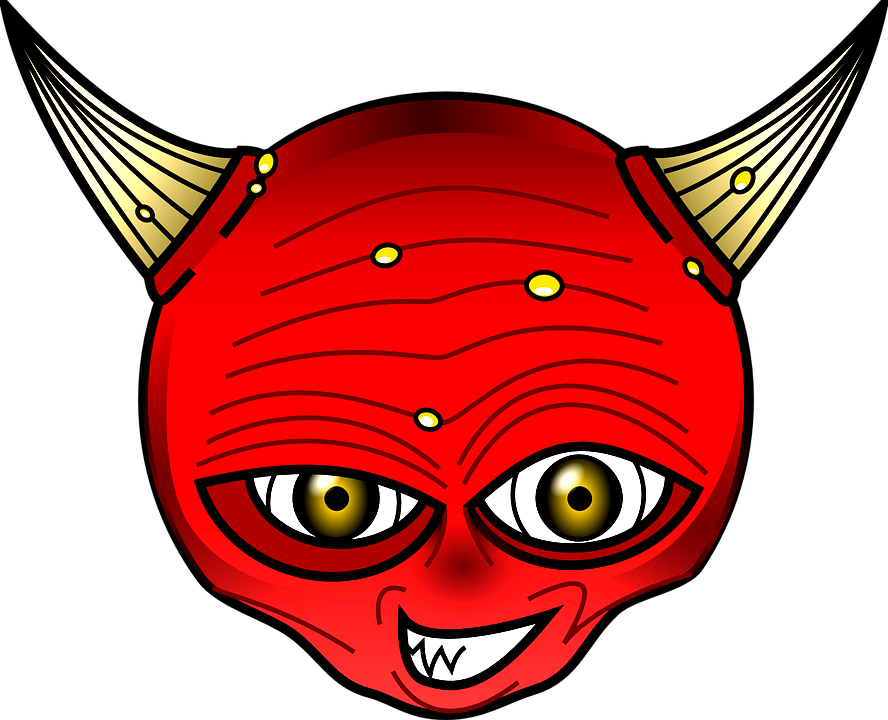 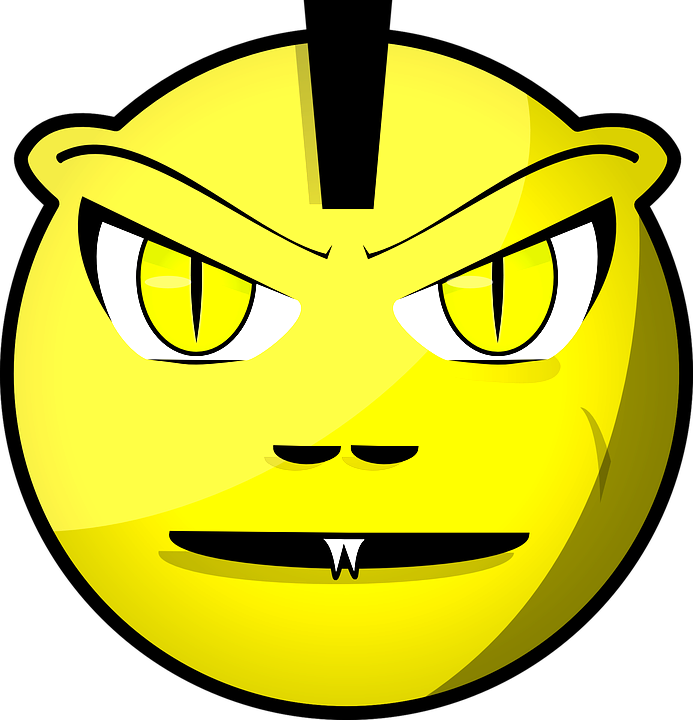 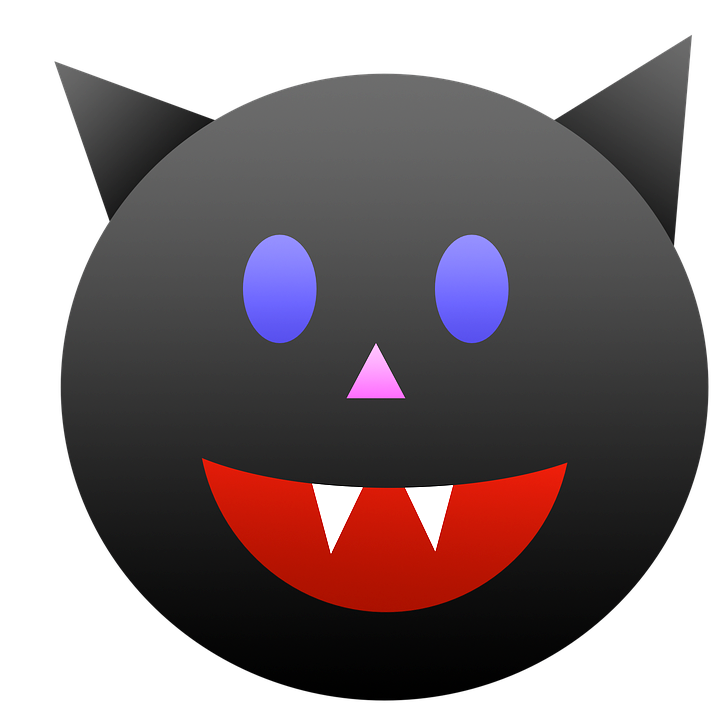 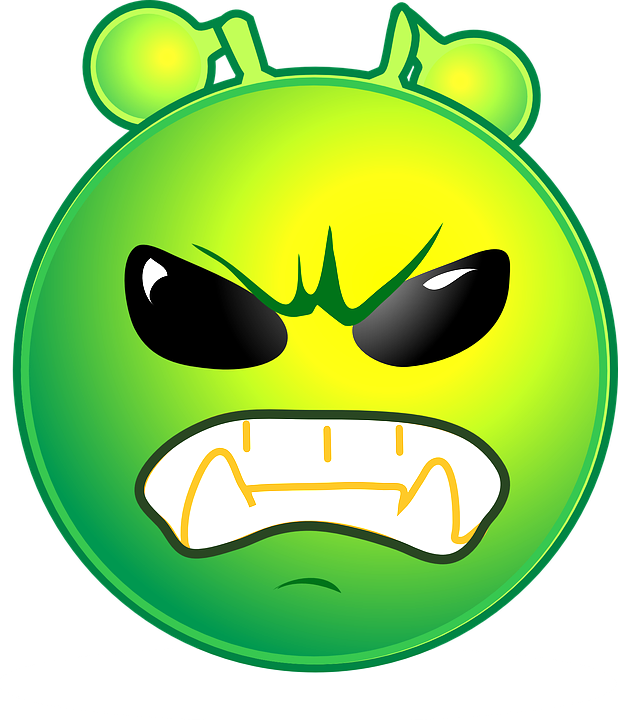 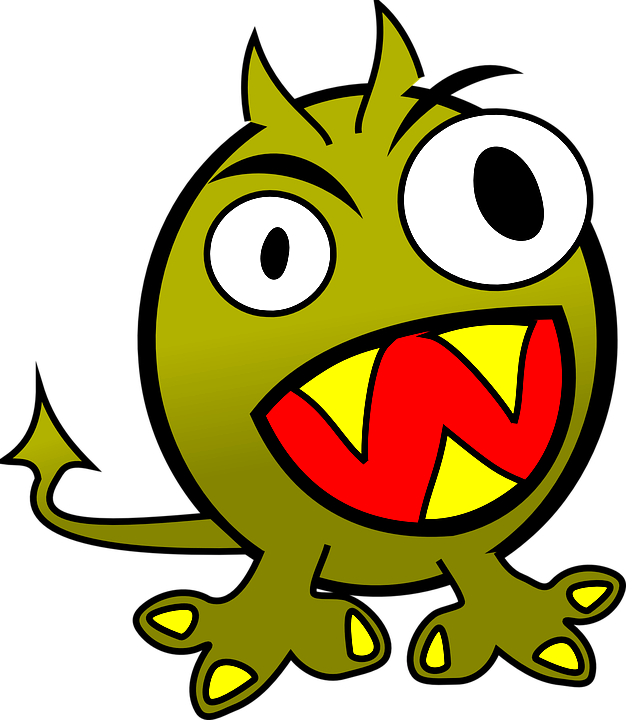 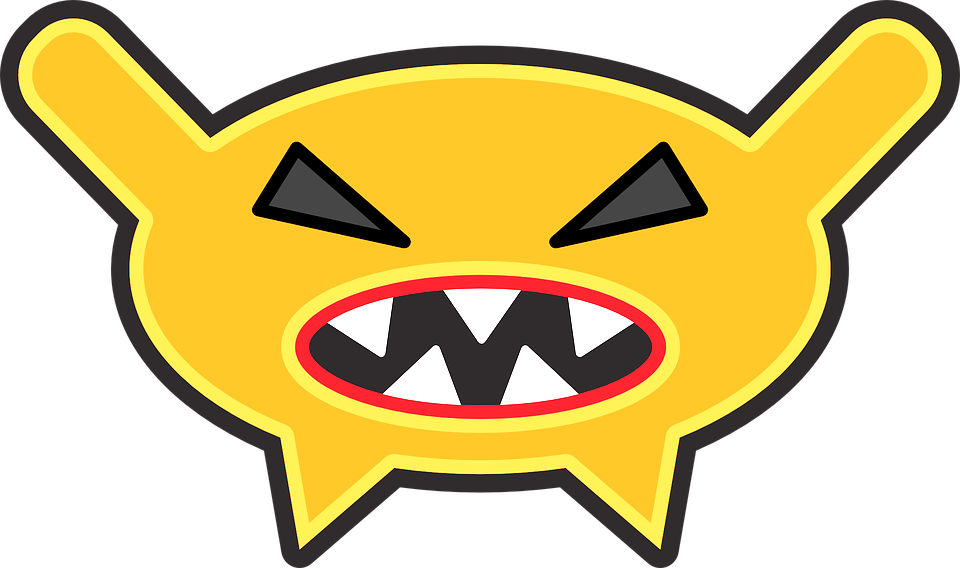 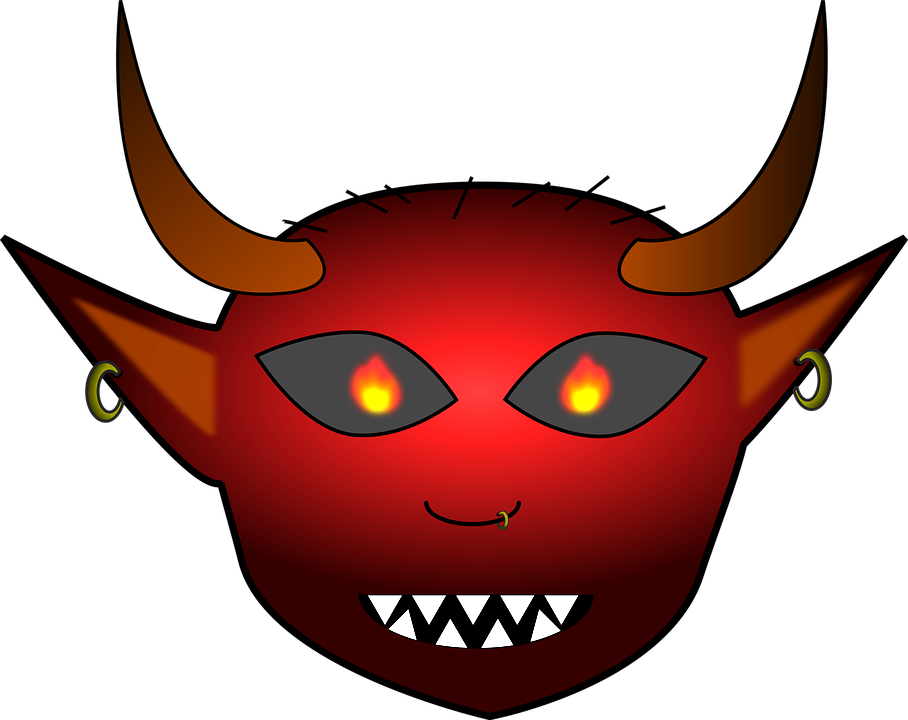 high EPS
high EPS
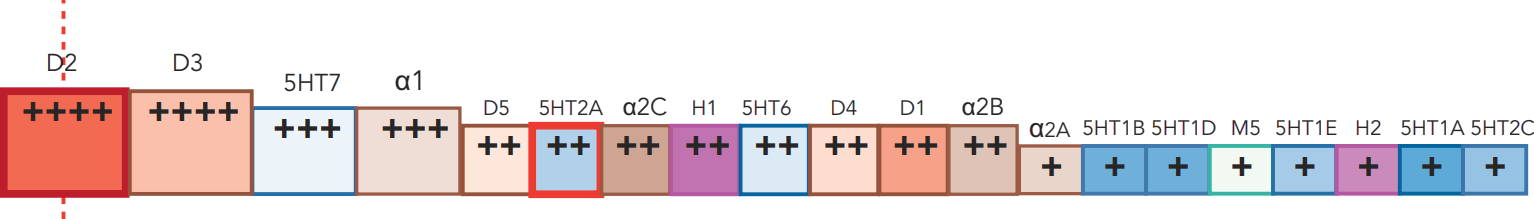 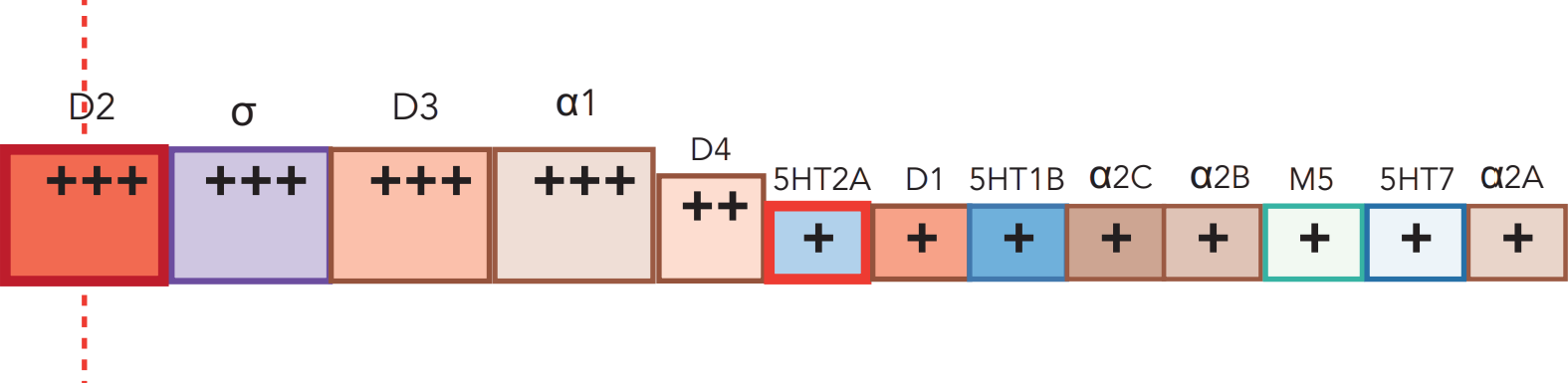 Very similar clinically
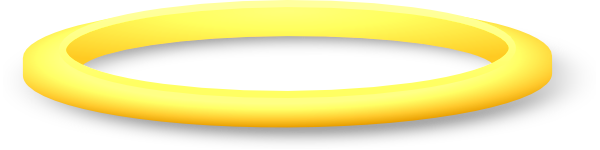 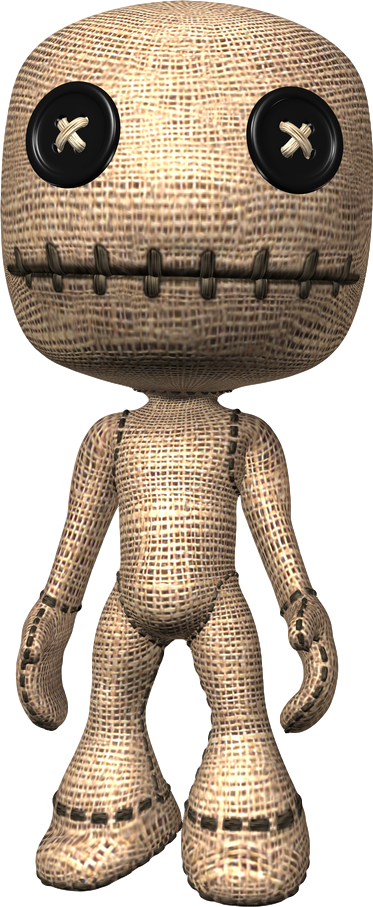 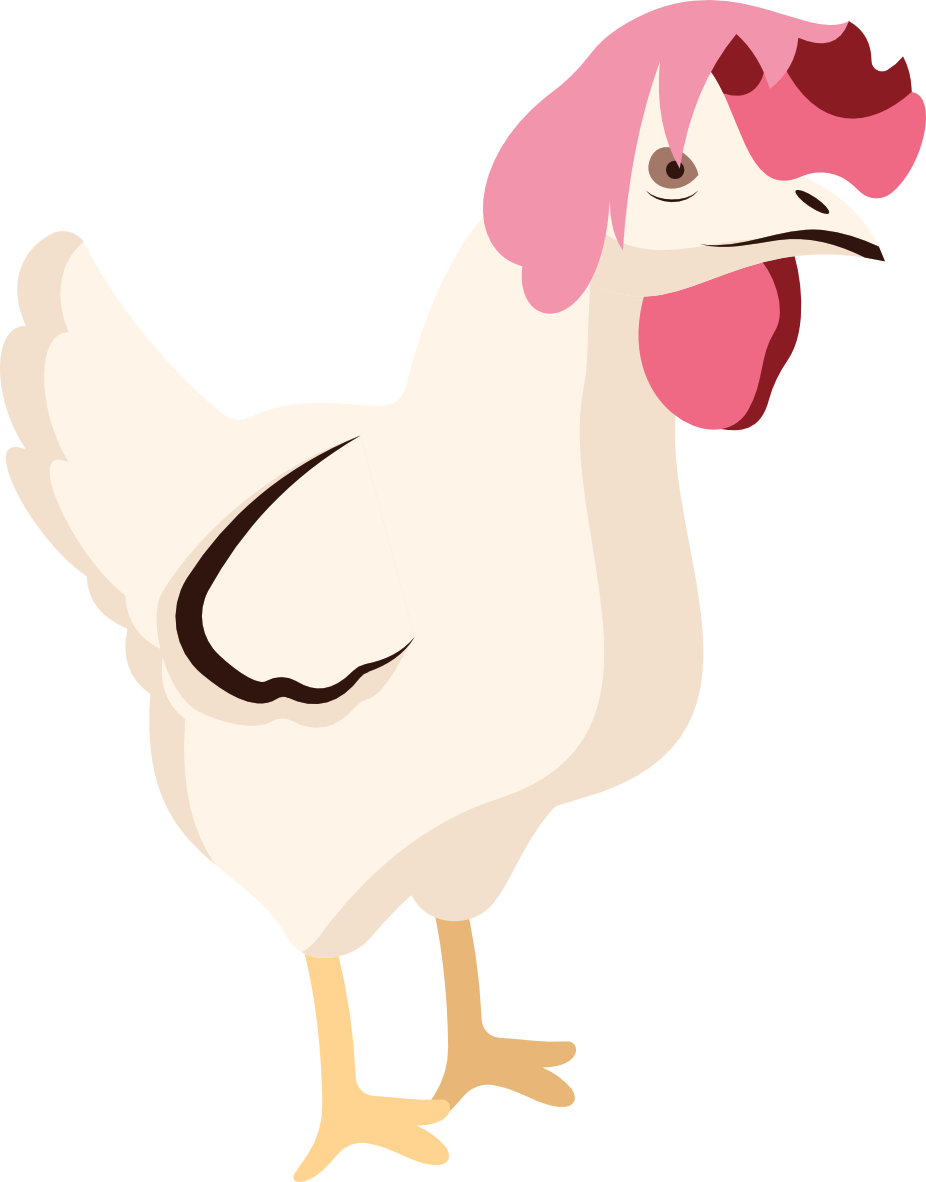 Prolixin Decanoate 
PROLIXIN-D
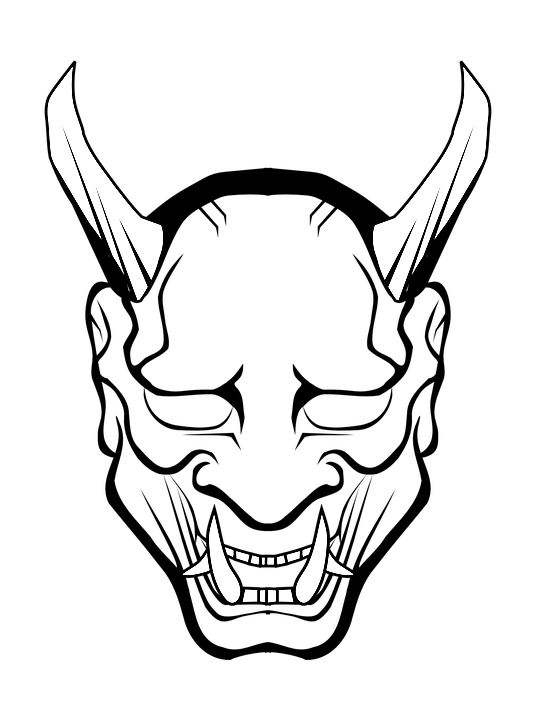 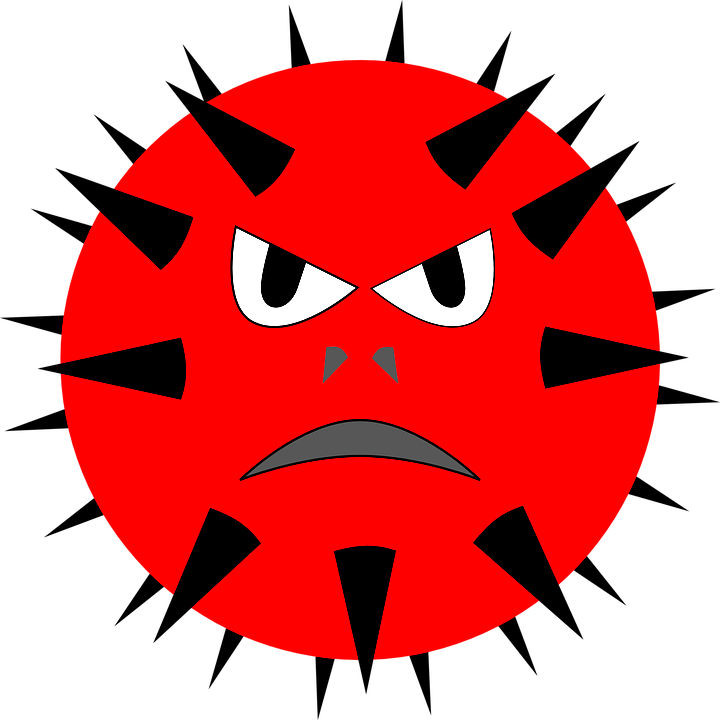 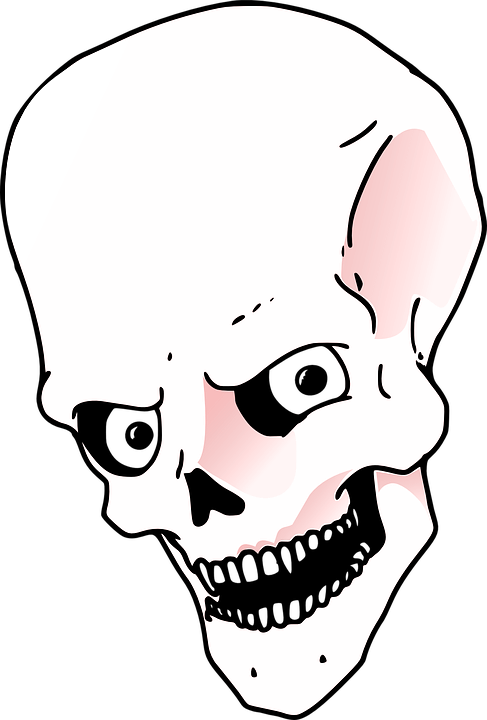 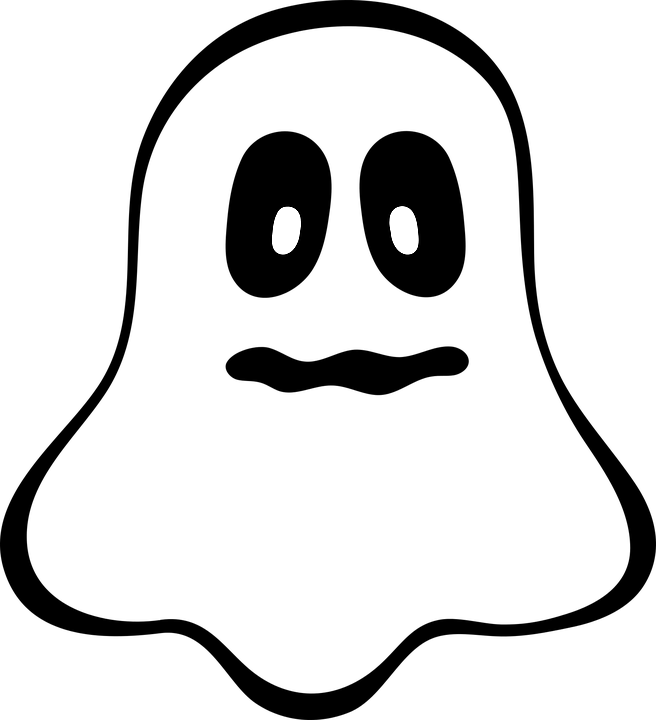 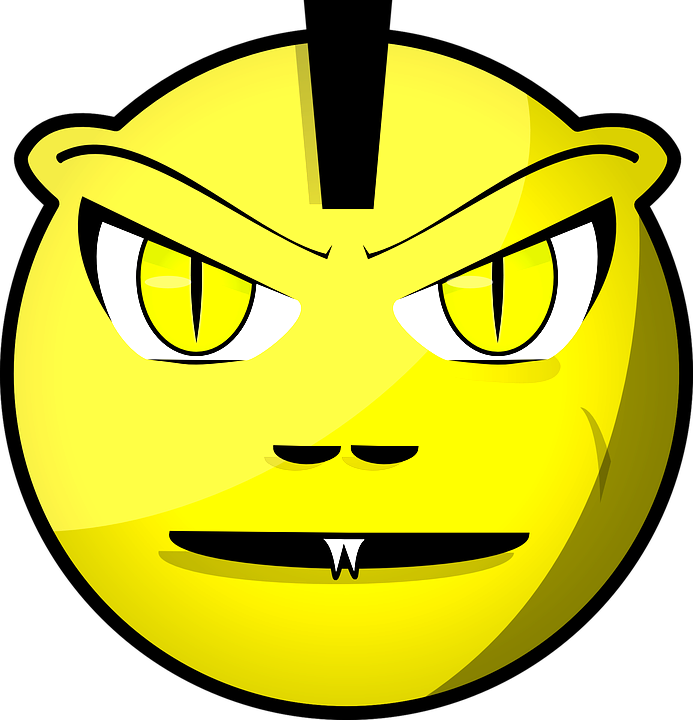 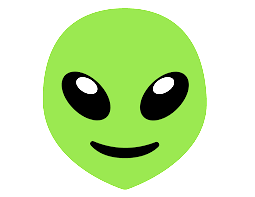 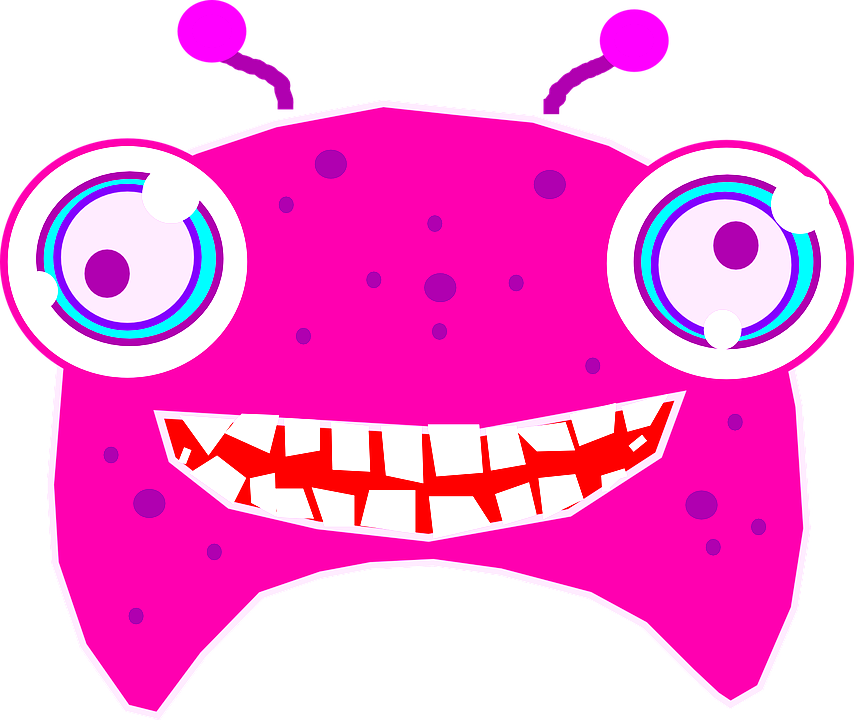 ❖ Long-acting injectable FGA
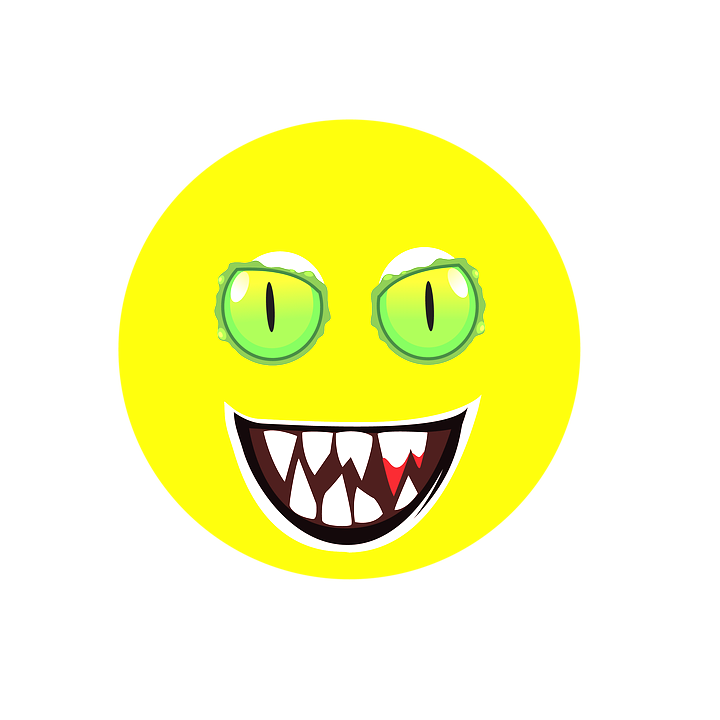 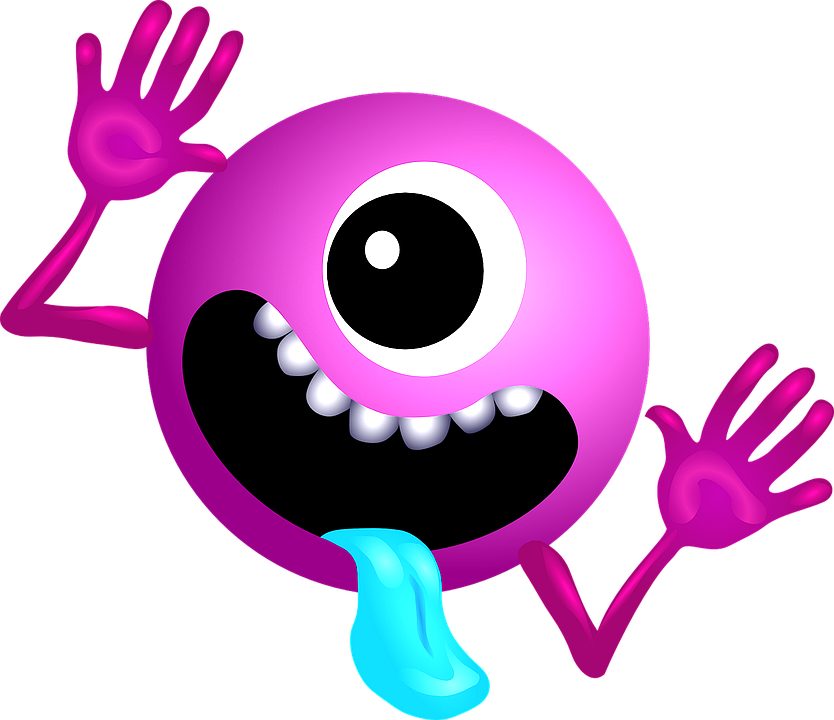 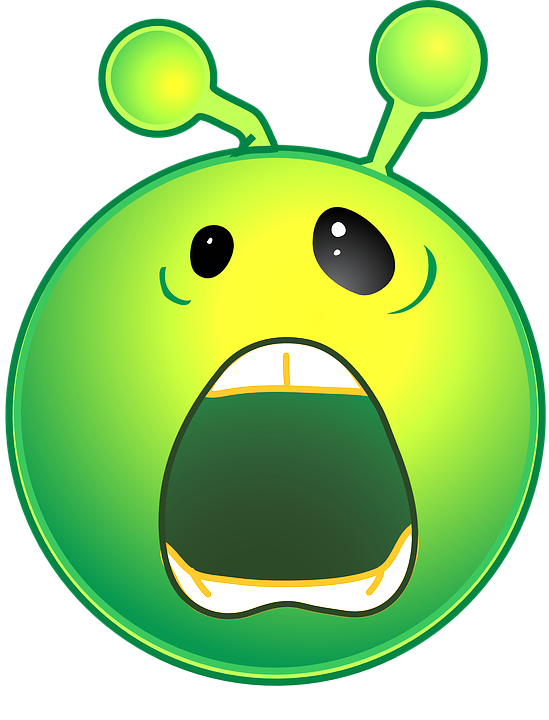 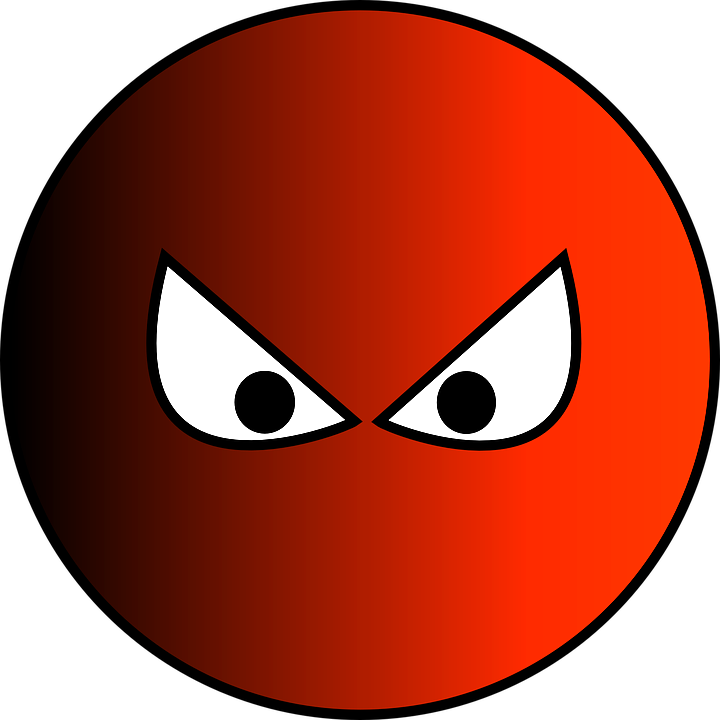 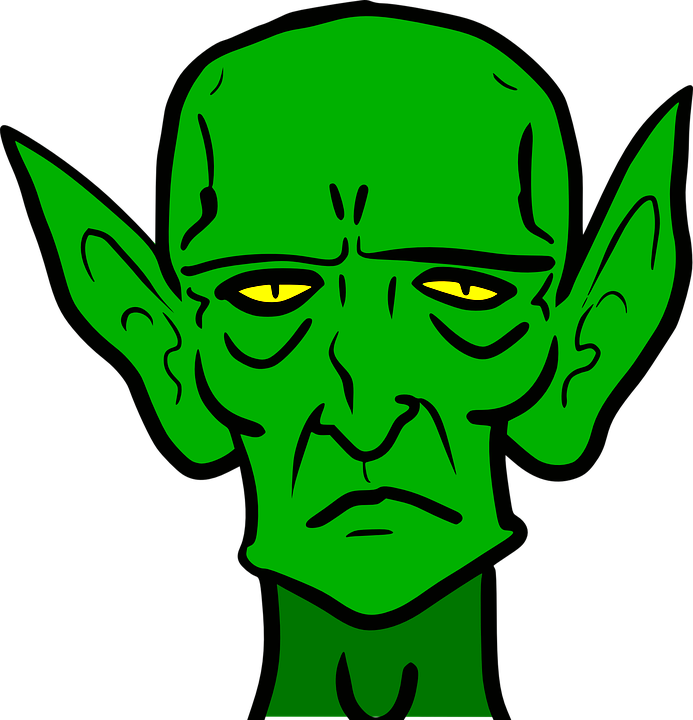 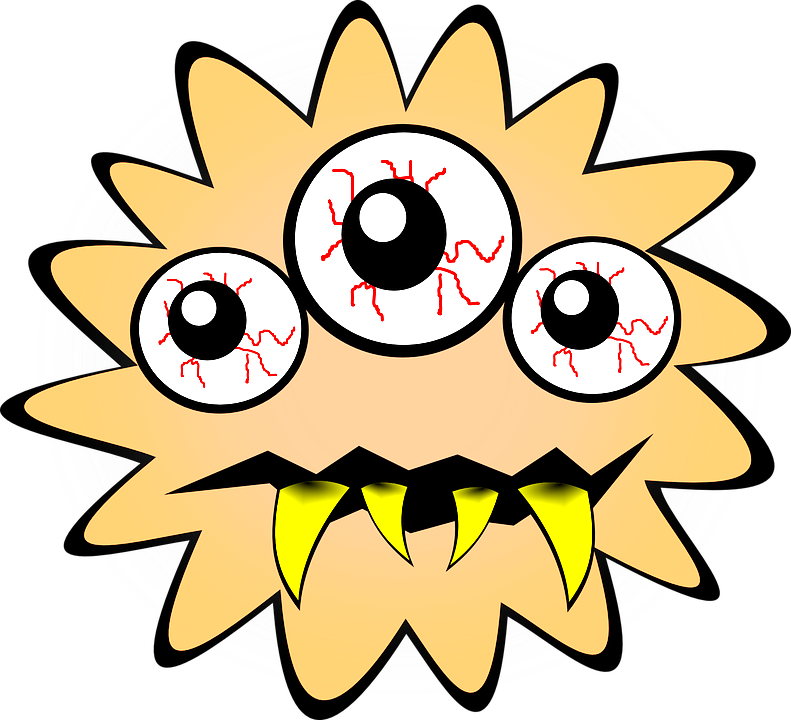 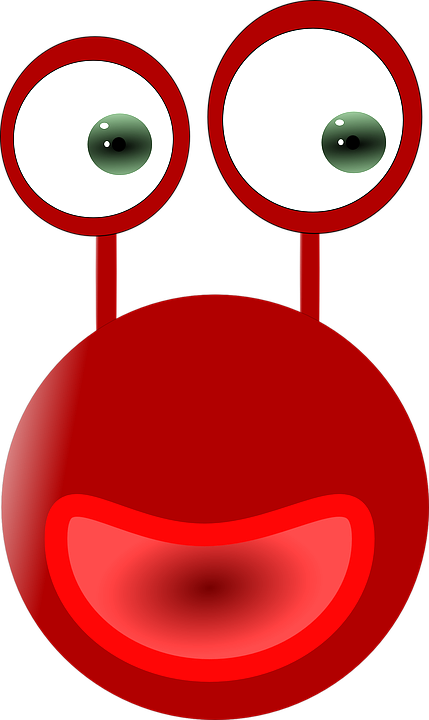 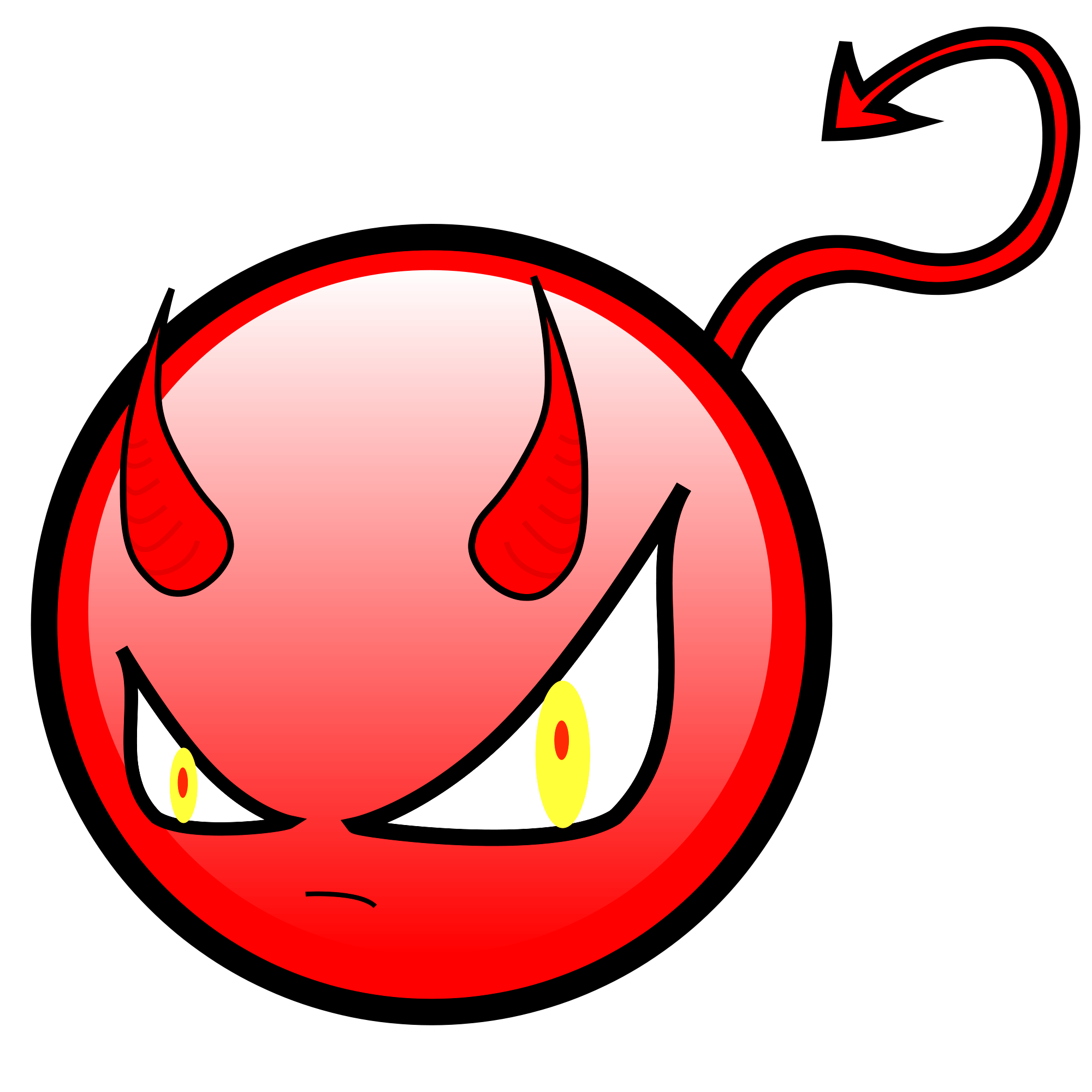 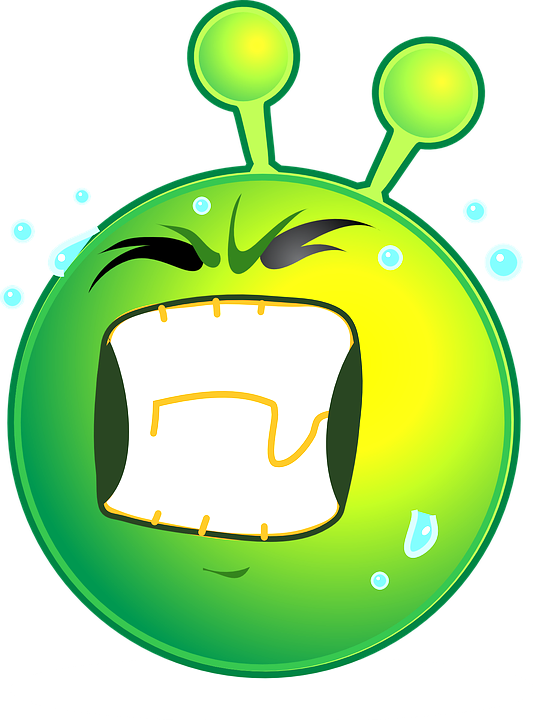 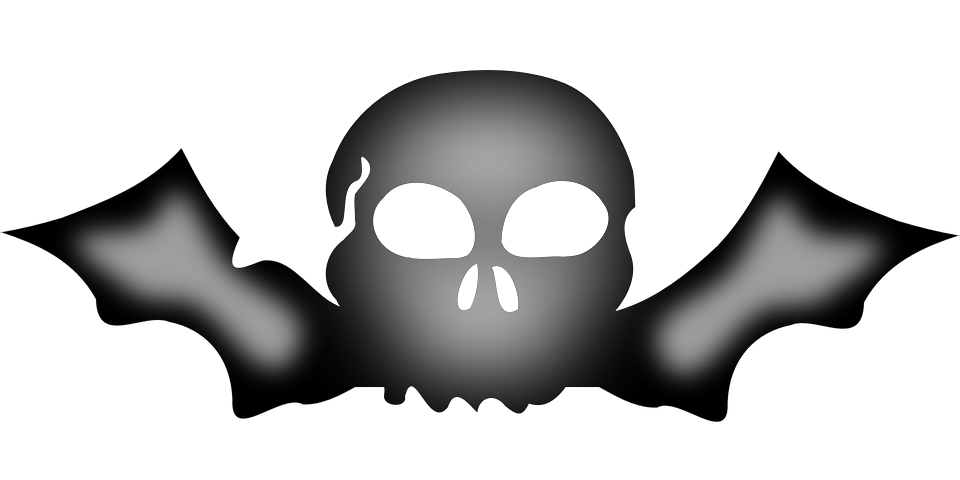 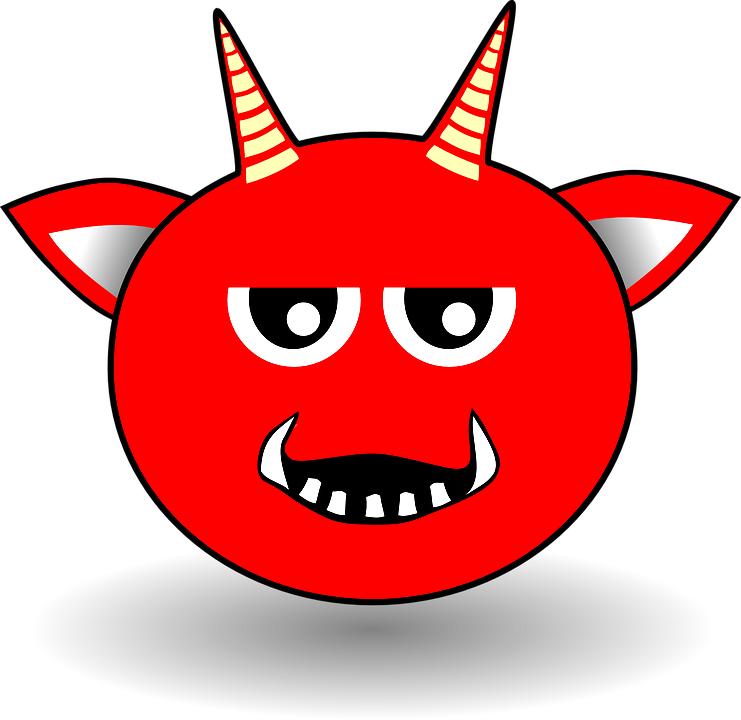 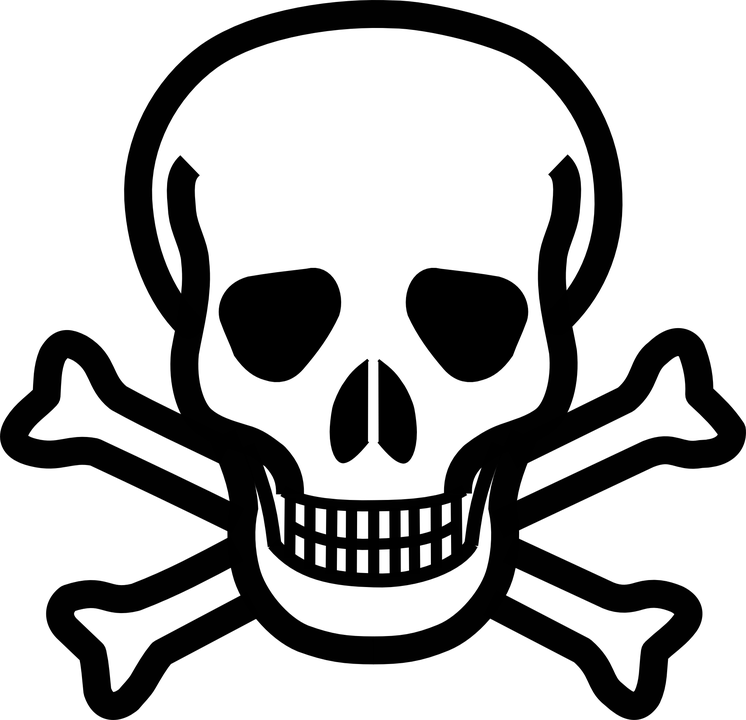 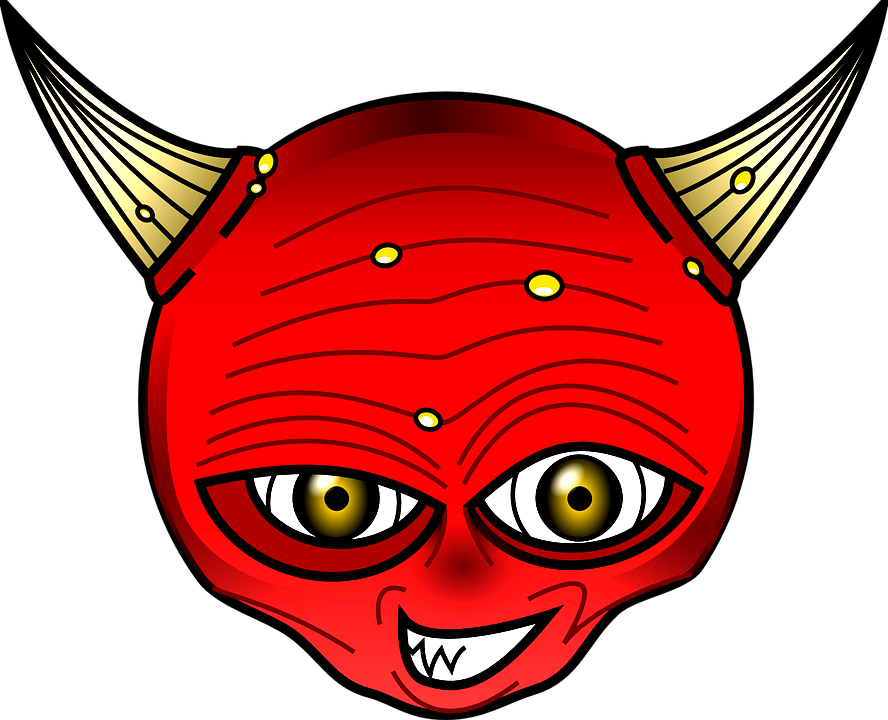 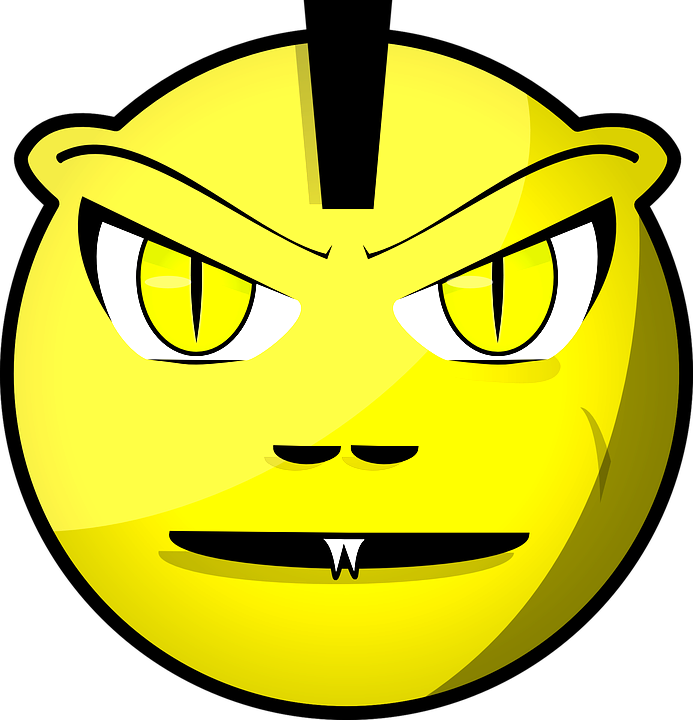 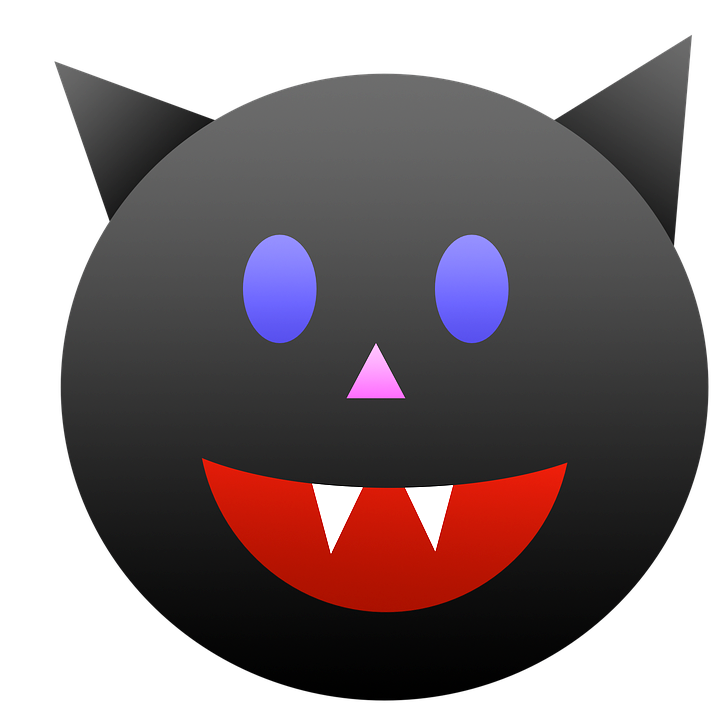 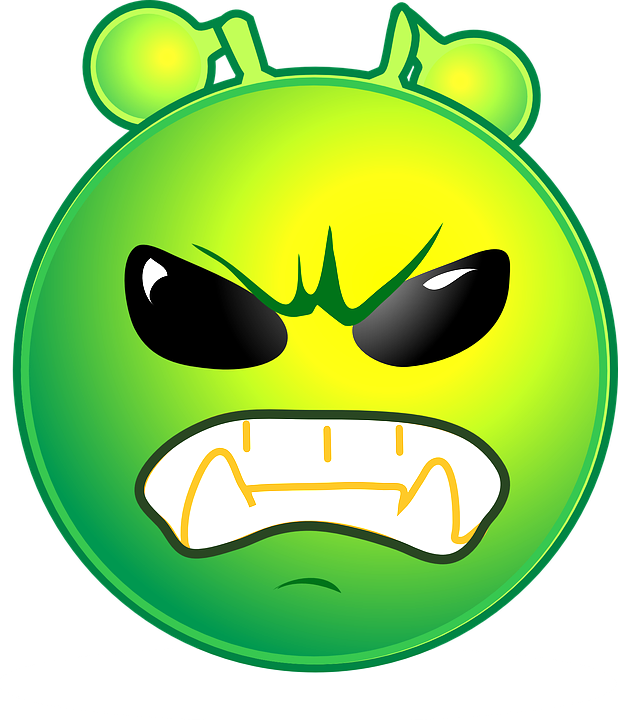 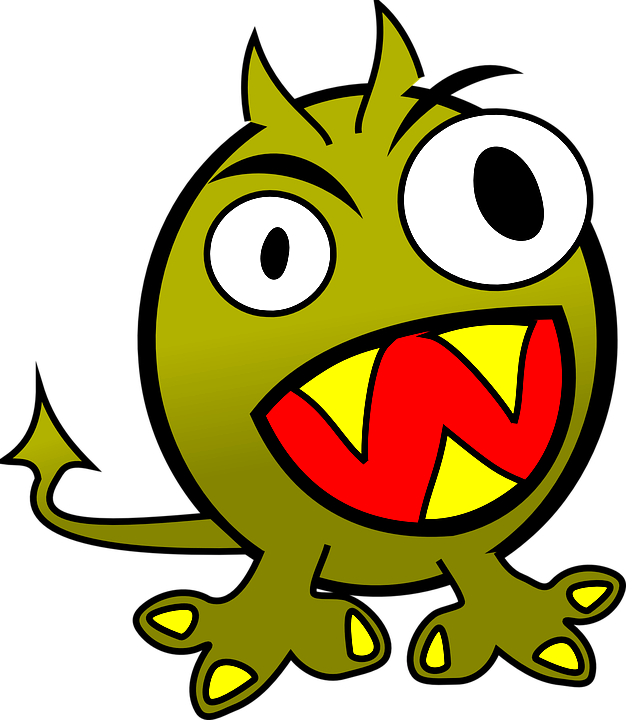 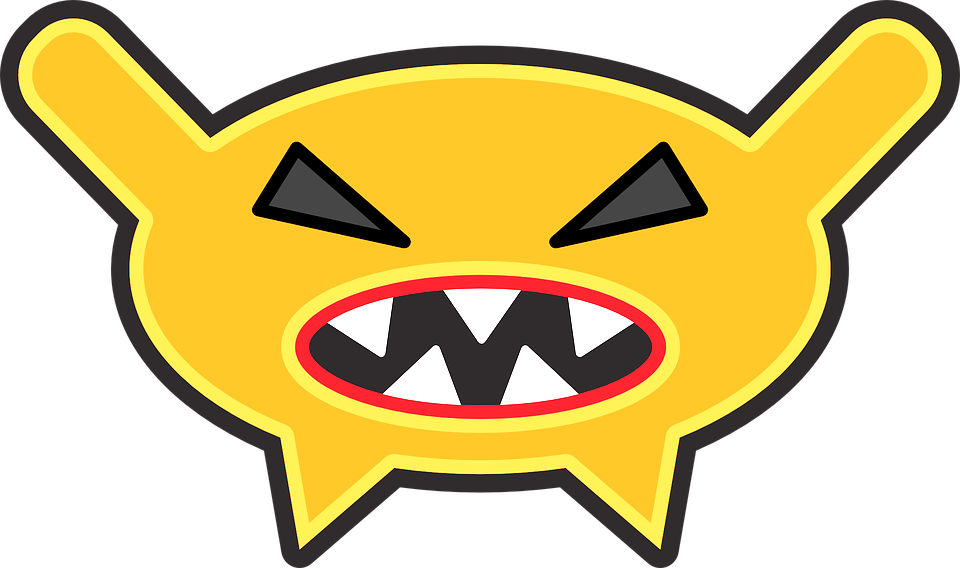 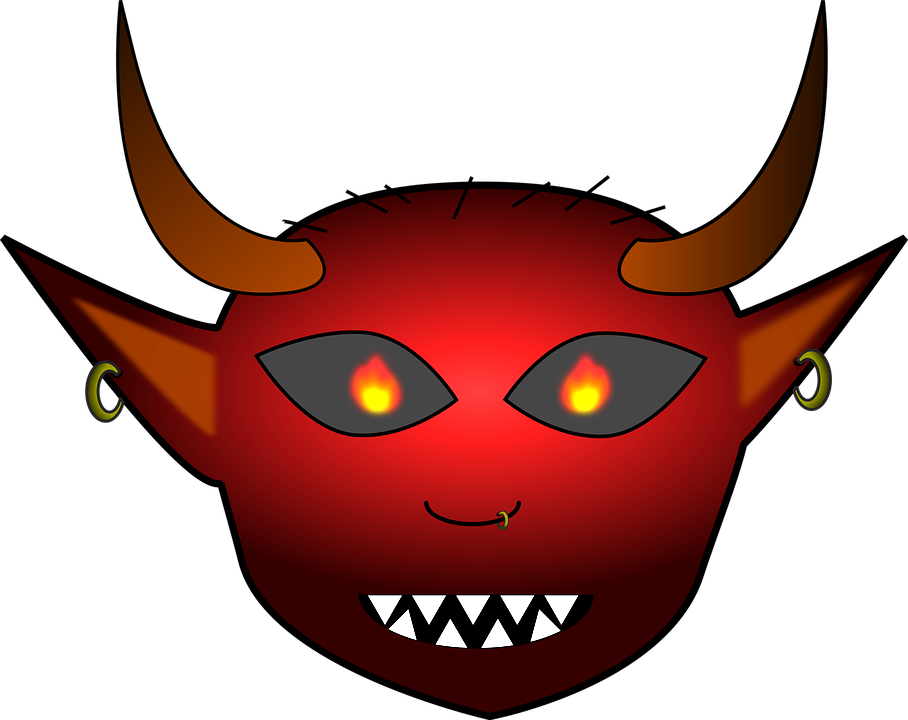 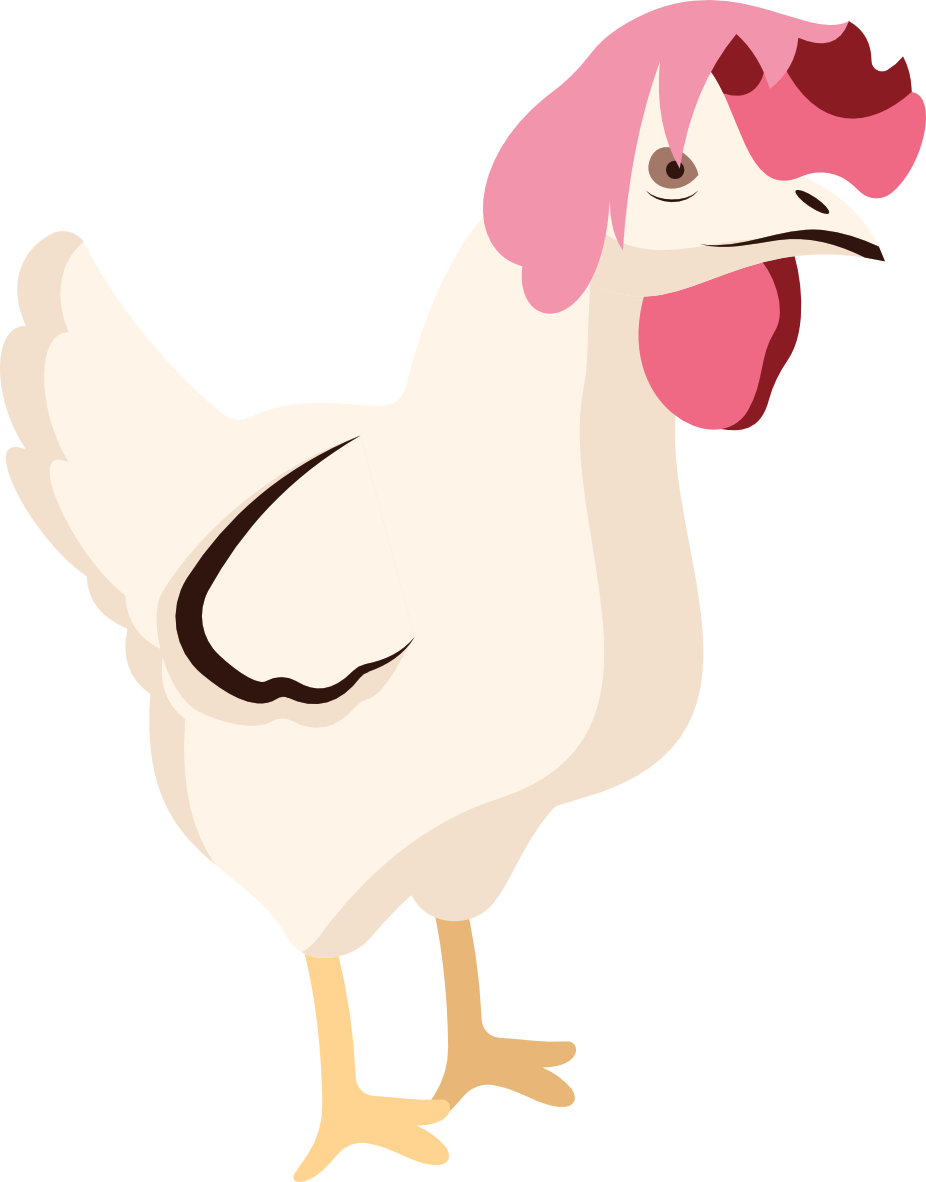 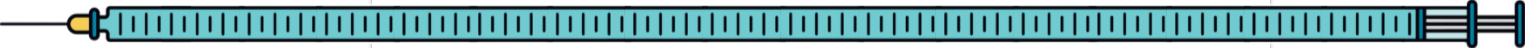 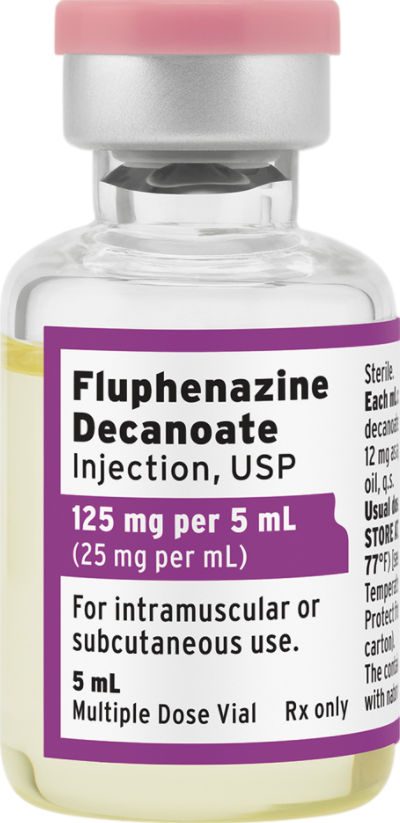 Loxapine (LOXITANE)
LOX a peen / LOX i tane
“Lots a’ ping, Lots o’ Tang”
1975
$21–$48
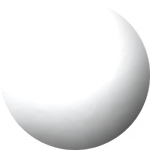 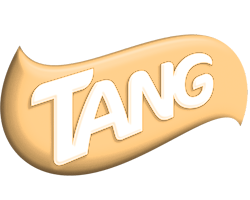 ❖ Antipsychotic
❖ Medium potency FGA
❖ D2 antagonist - ⇩ DA
❖ 5-HT2A antagonist - ⇧ DA

FDA-approved for:
 ❖ Psychosis
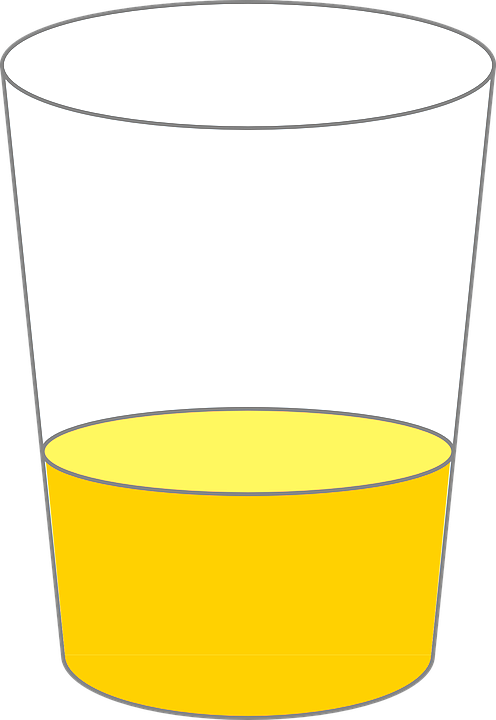 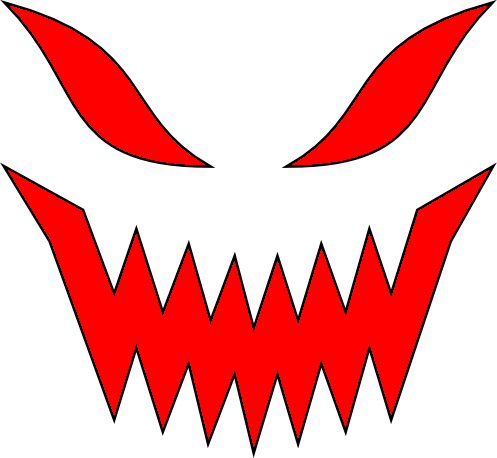 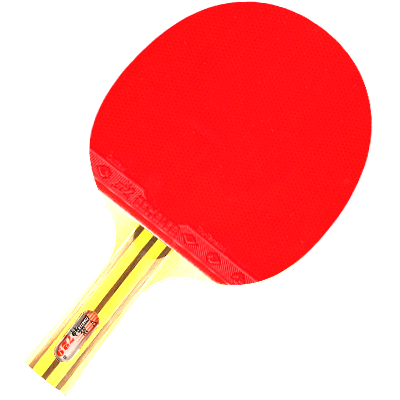 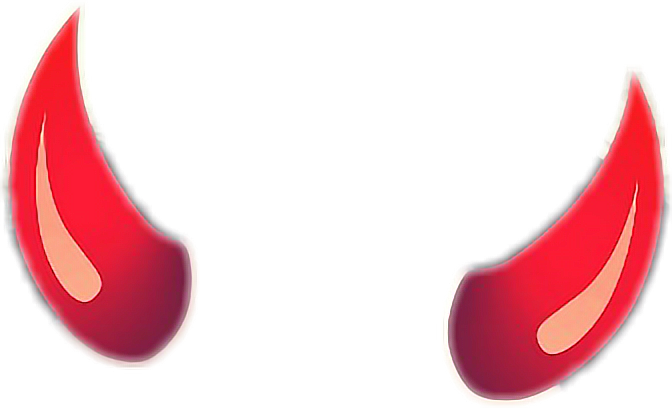 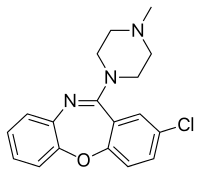 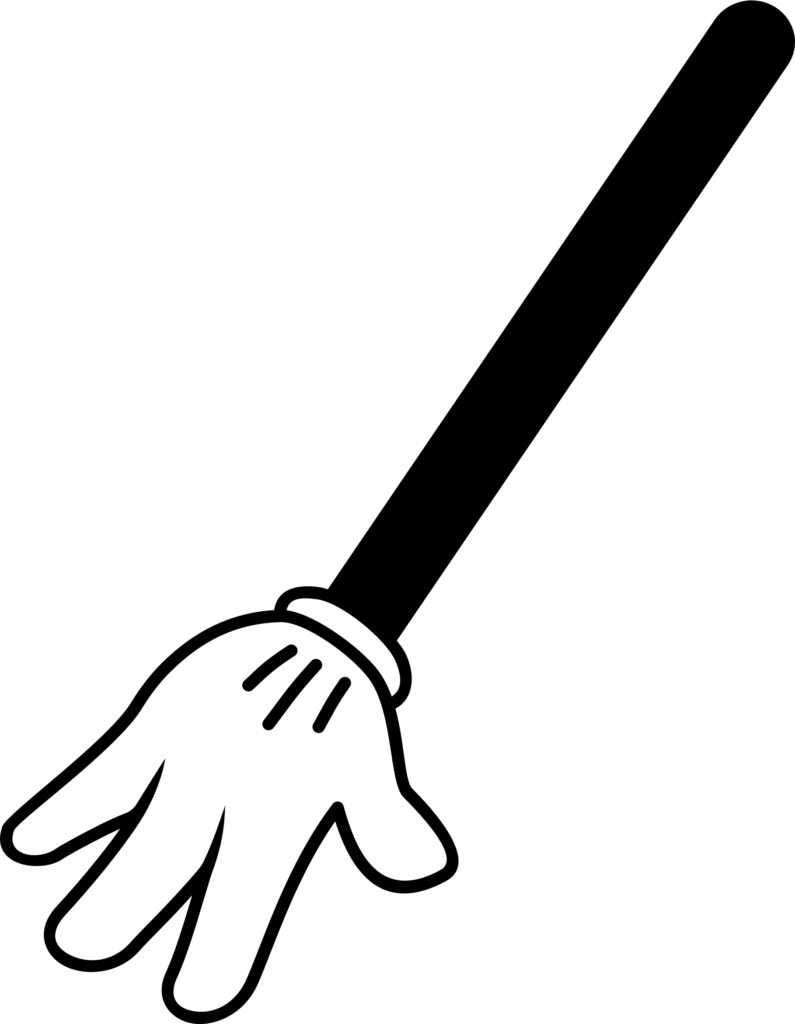 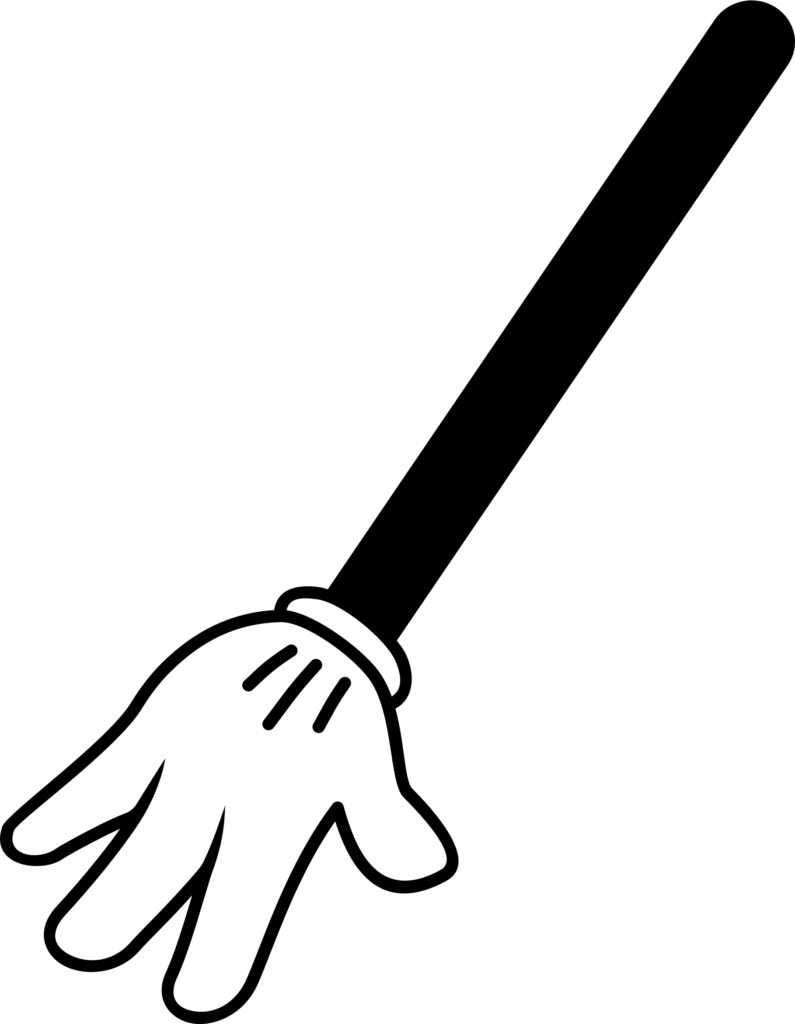 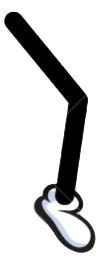 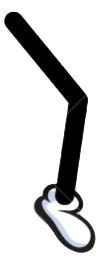 Intermediate potency FGAs are relatively low in EPS, similar to SGAs
5
10
25
50
mg
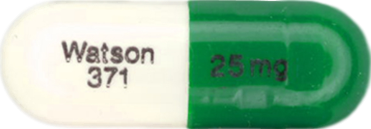 ADASUVE (loxapine inhalation powder)
AD uh soov / LOX a peen
“Ada(boy)! soothe”
FDA-approved for:
 ❖ Agitation associated with schizophrenia or bipolar I disorder
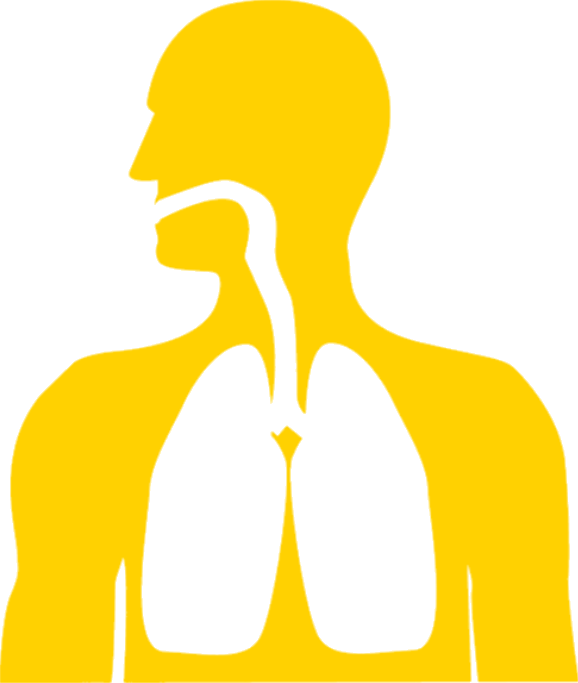 How soothing!
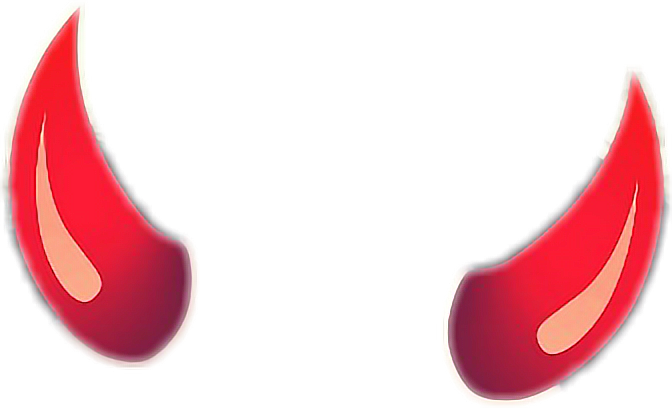 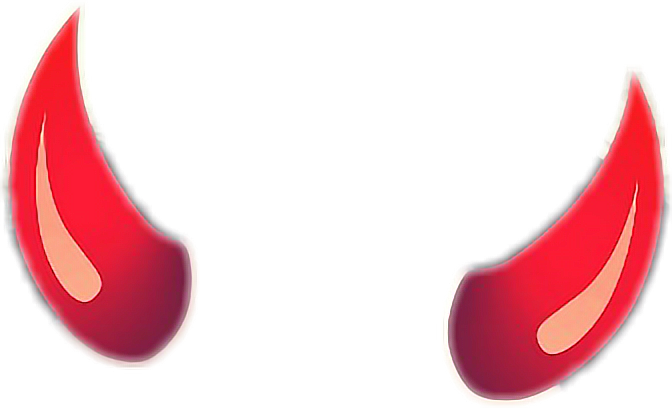 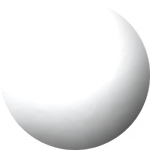 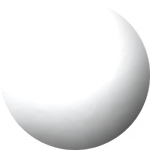 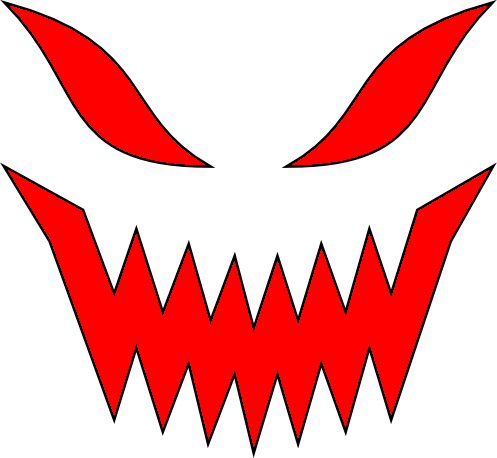 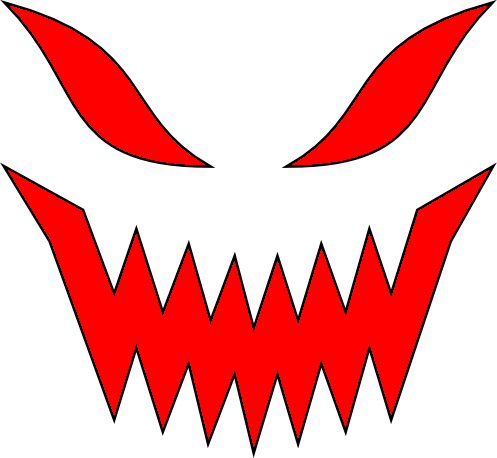 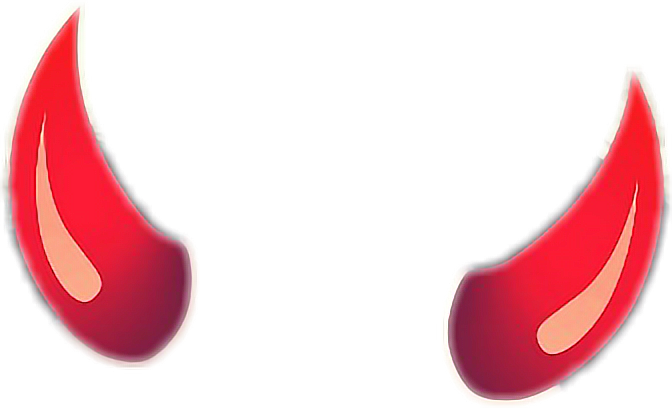 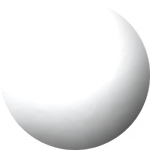 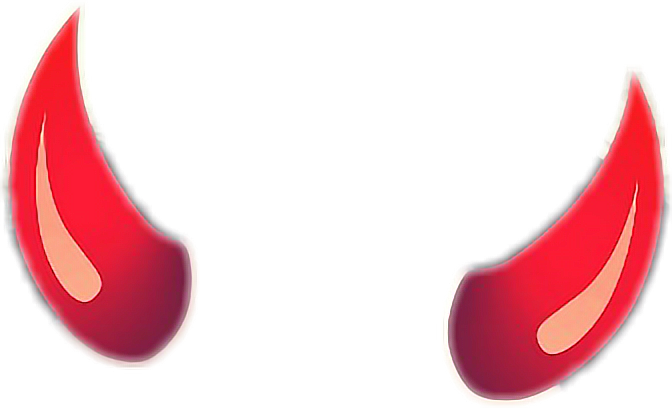 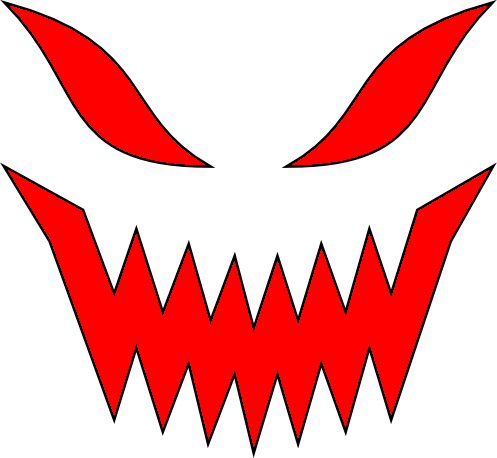 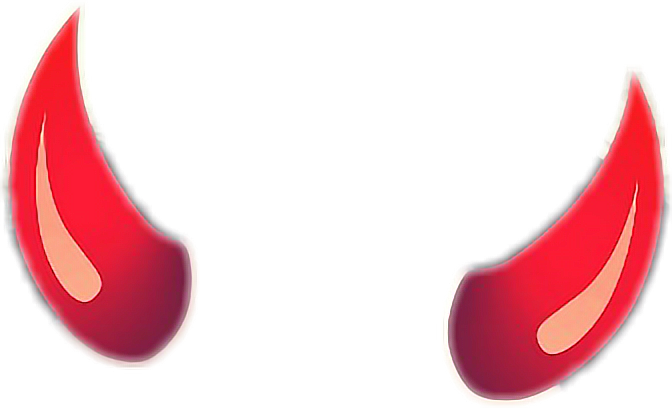 Adaboy!
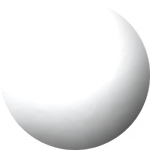 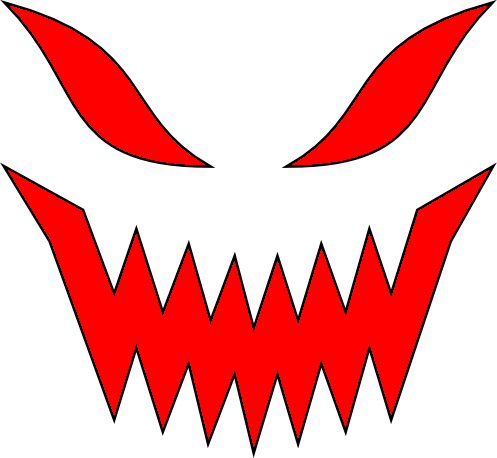 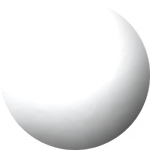 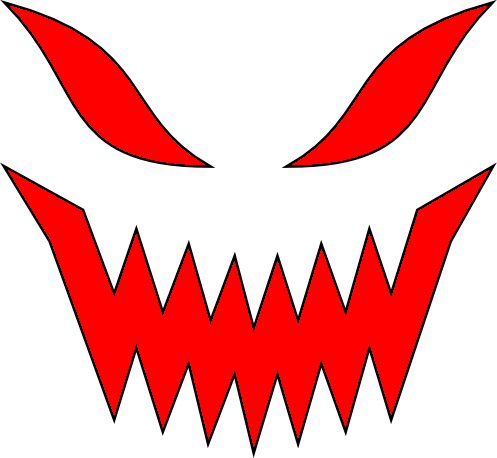 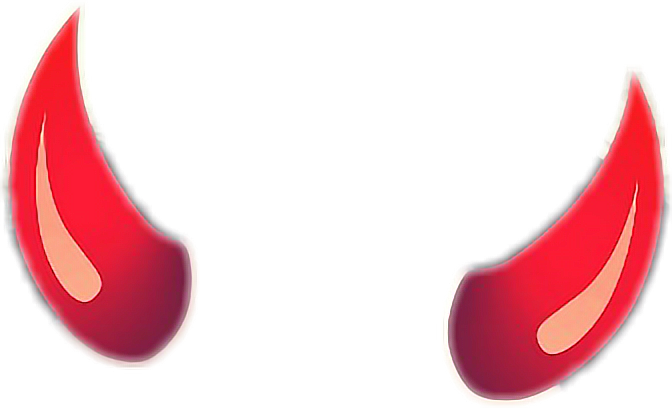 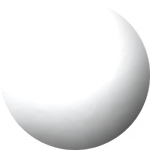 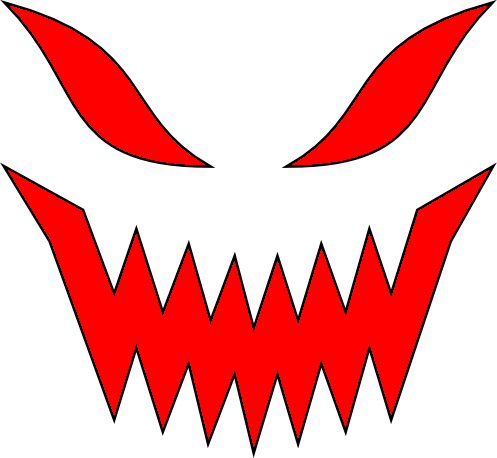 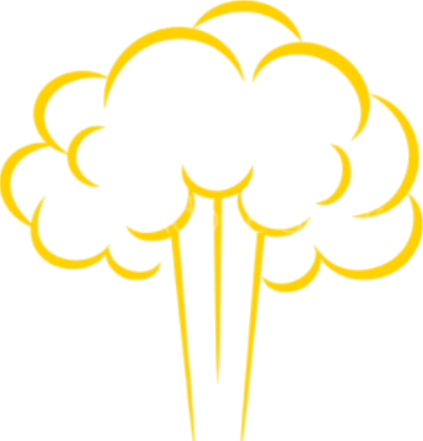 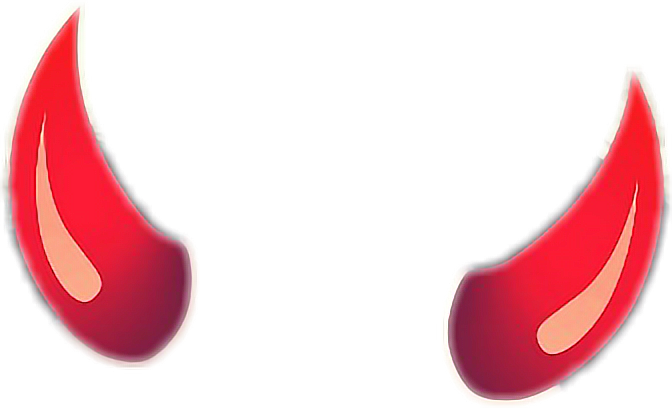 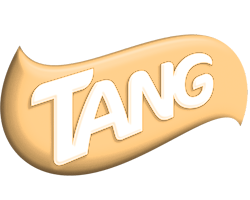 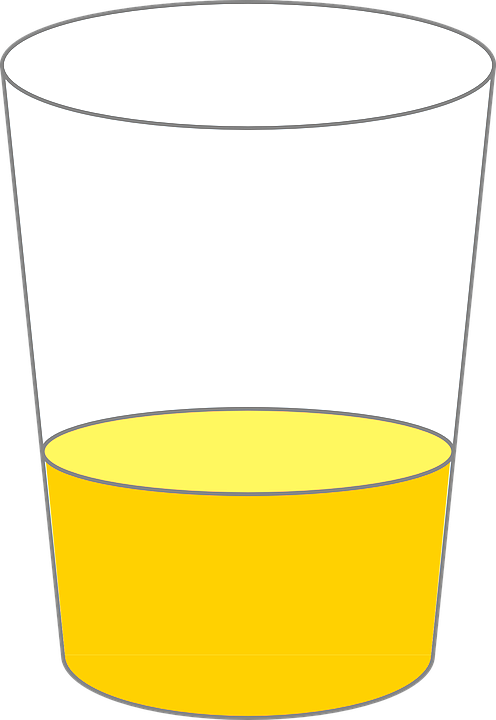 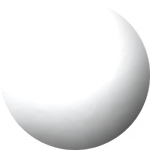 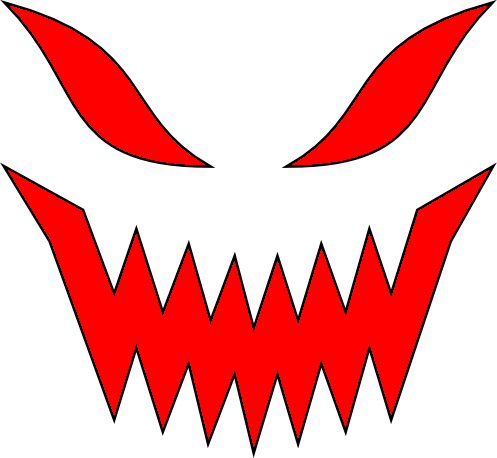 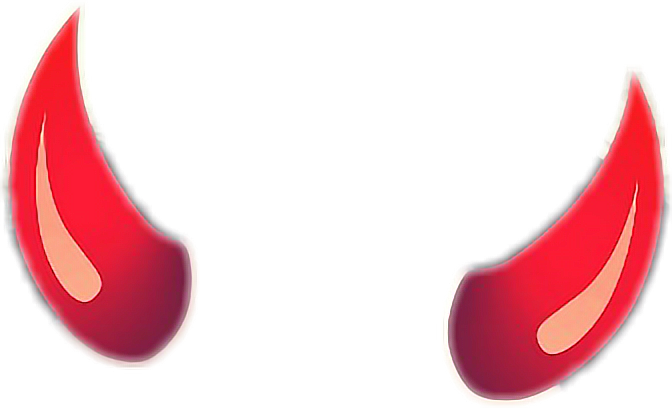 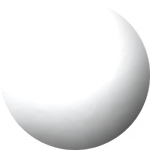 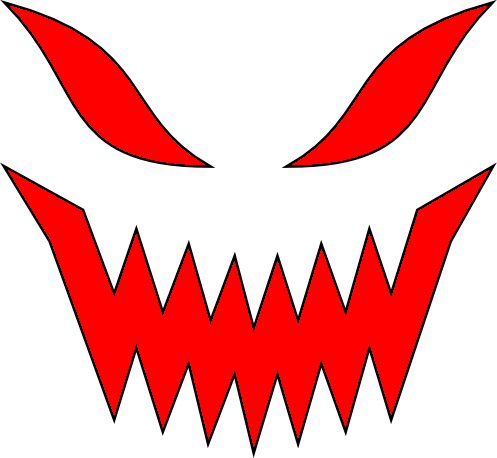 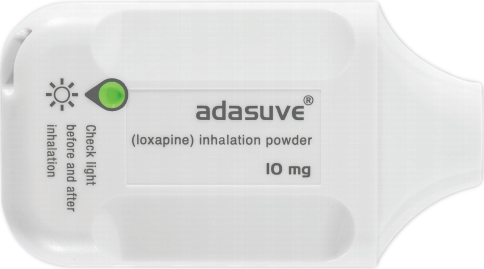 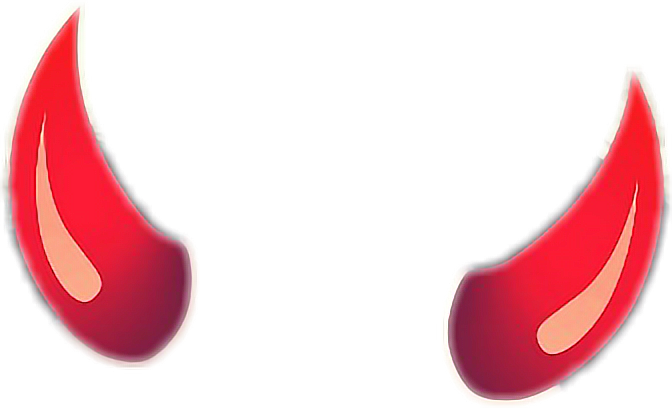 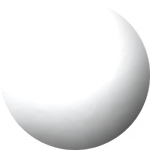 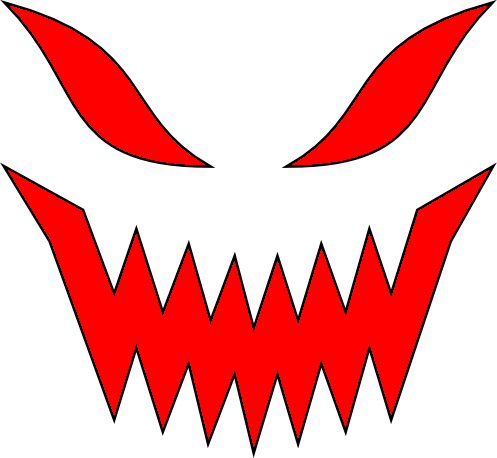 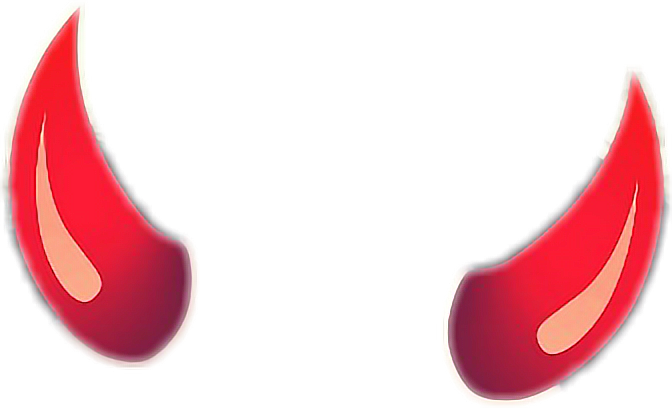 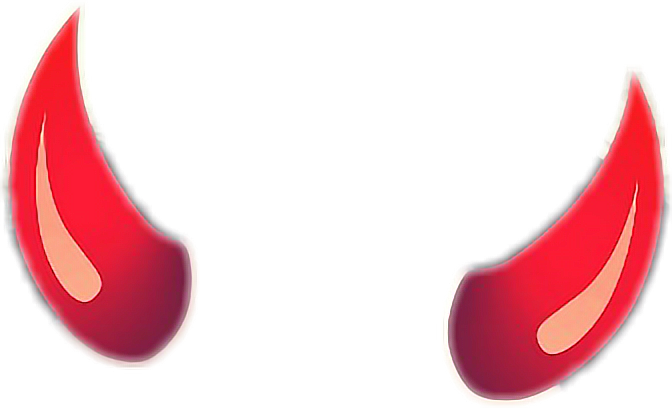 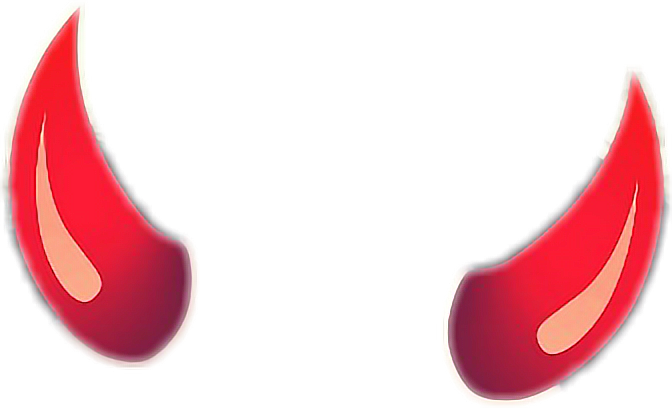 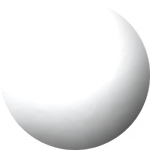 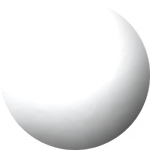 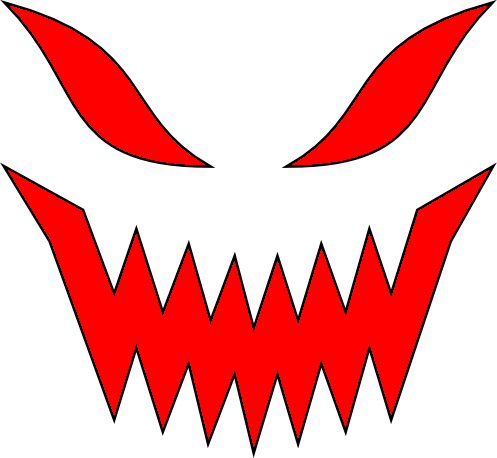 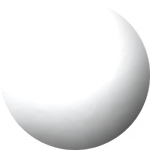 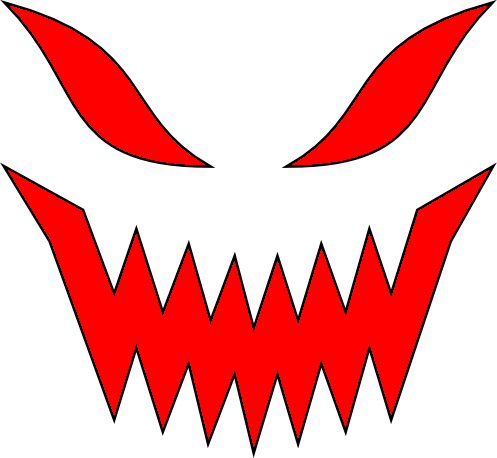 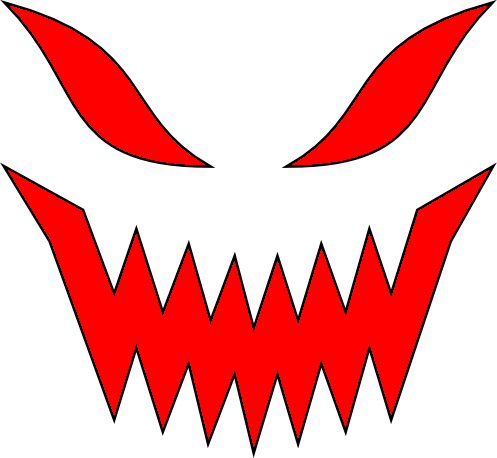 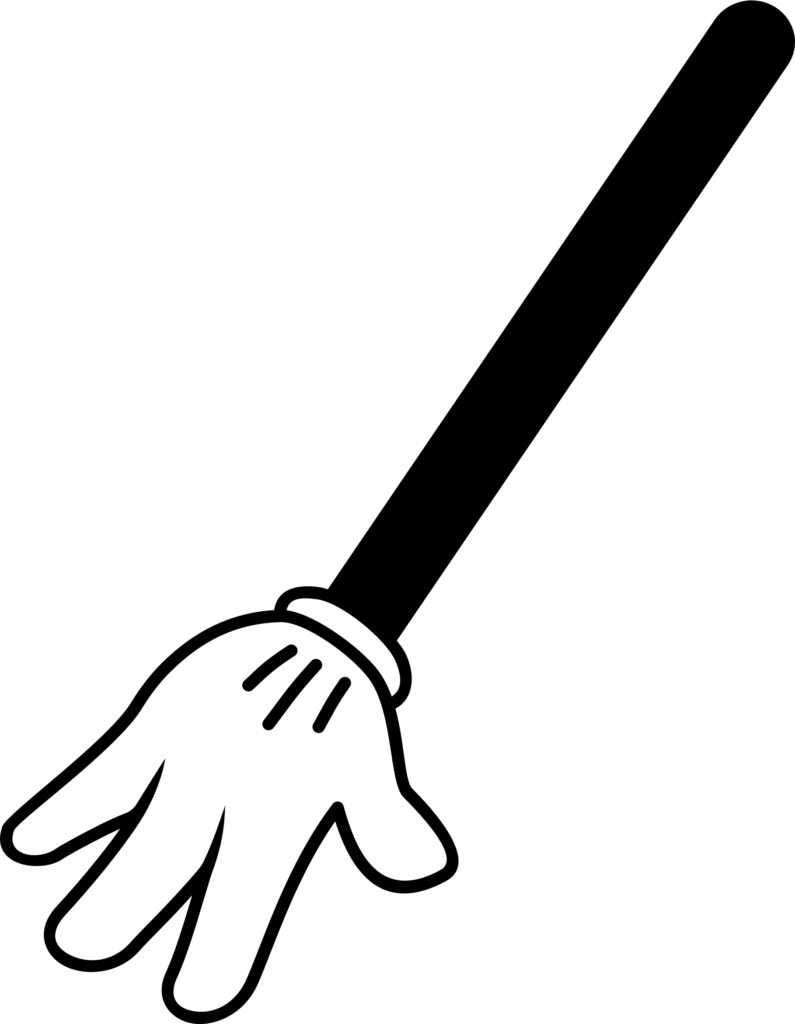 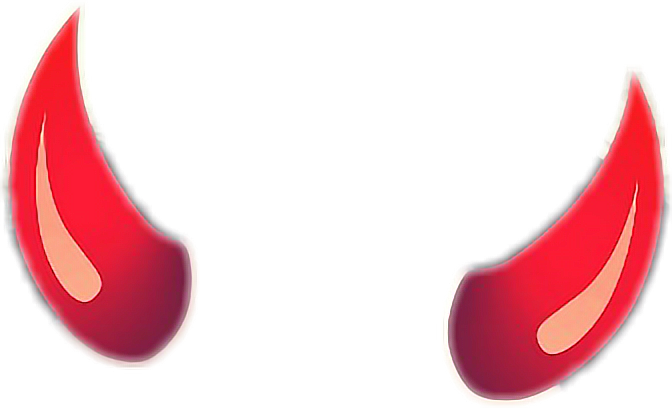 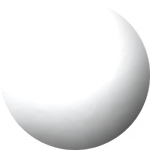 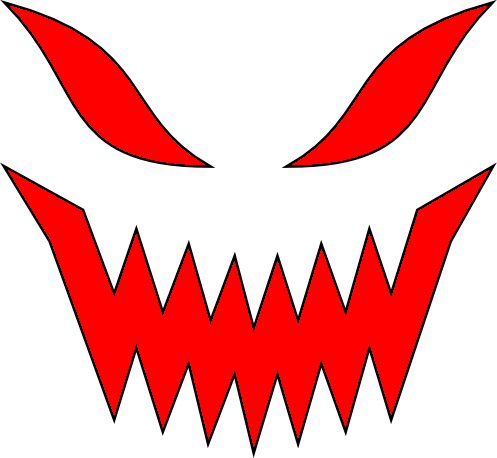 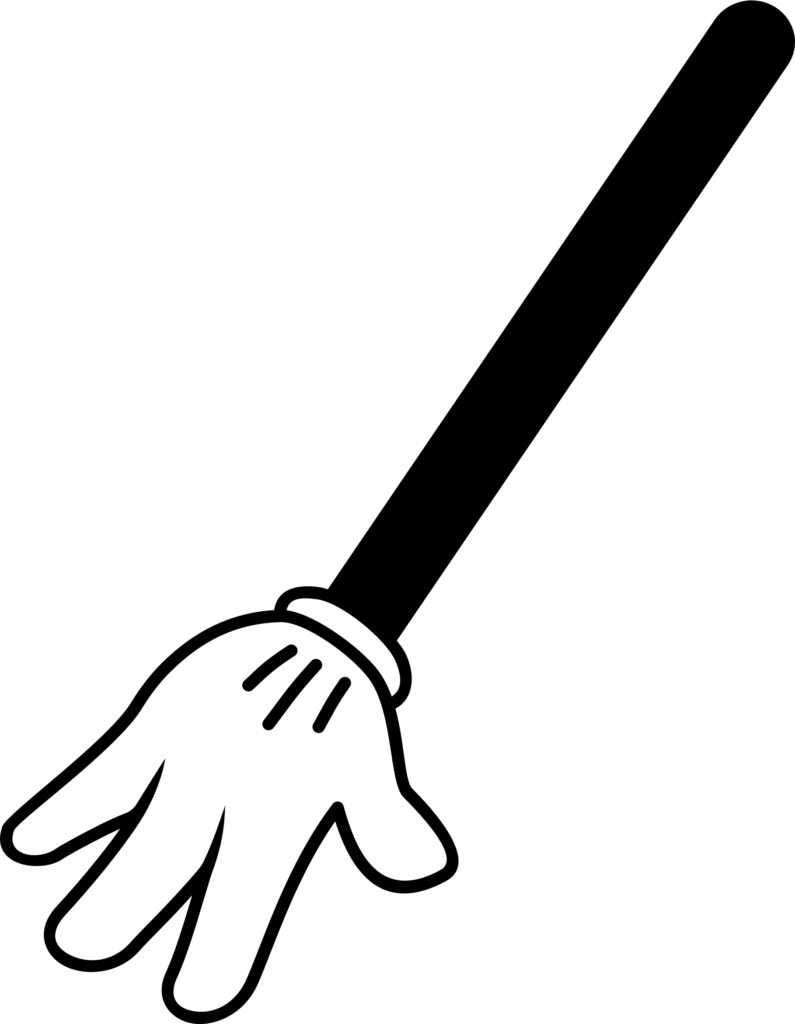 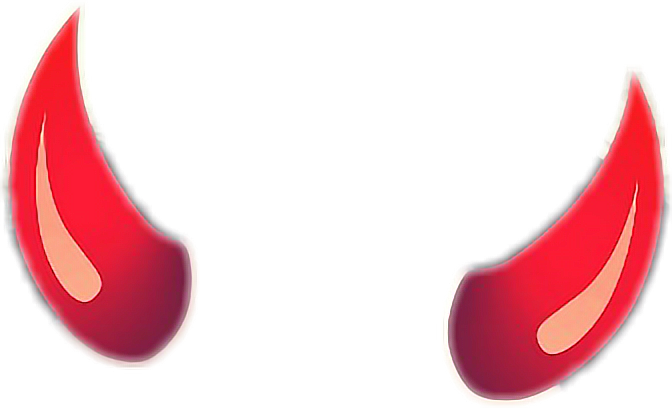 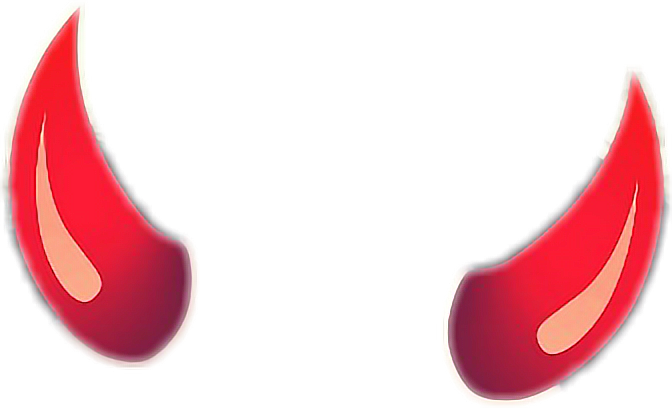 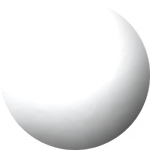 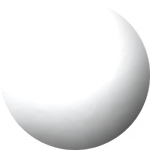 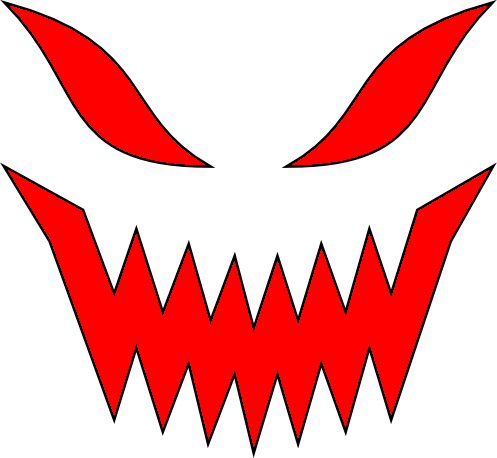 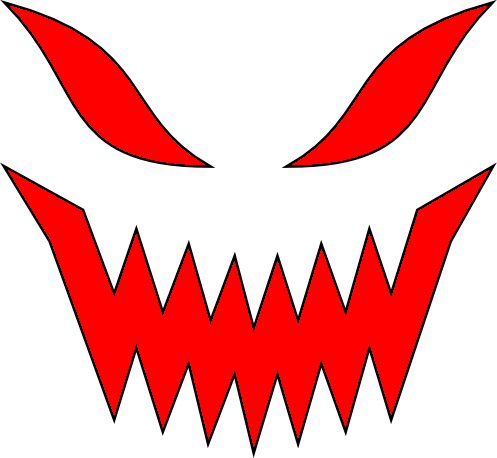 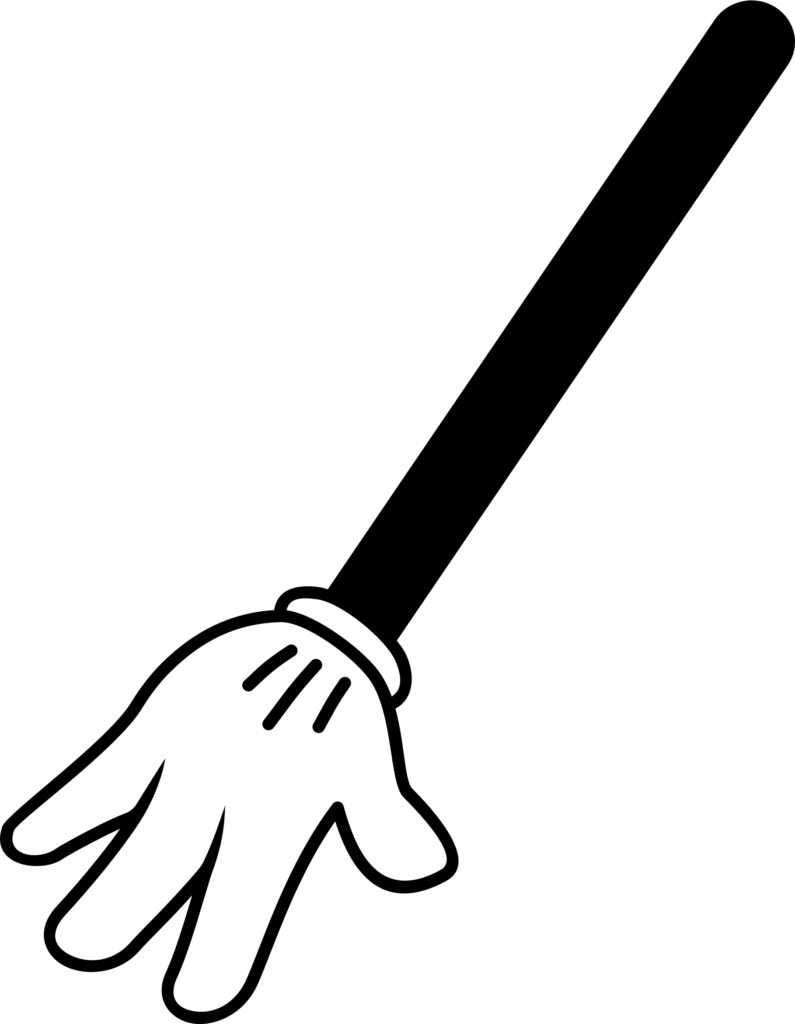 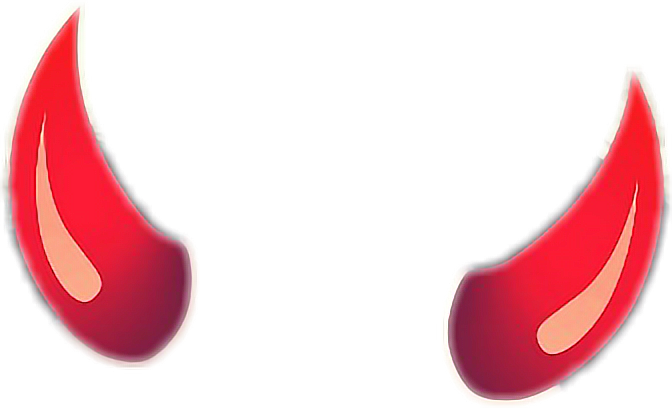 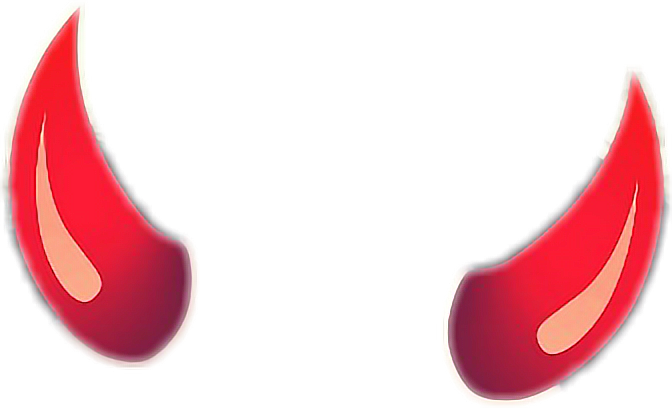 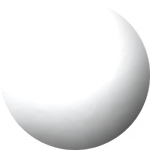 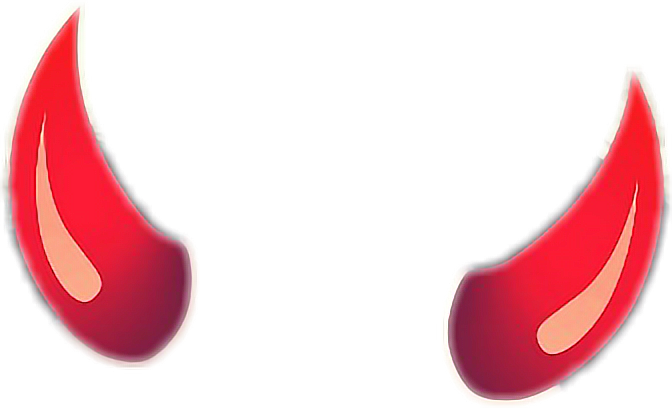 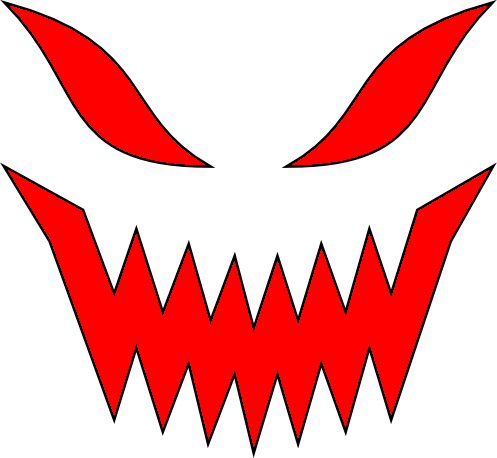 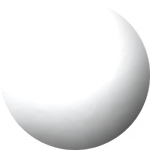 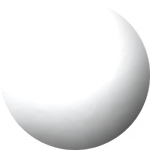 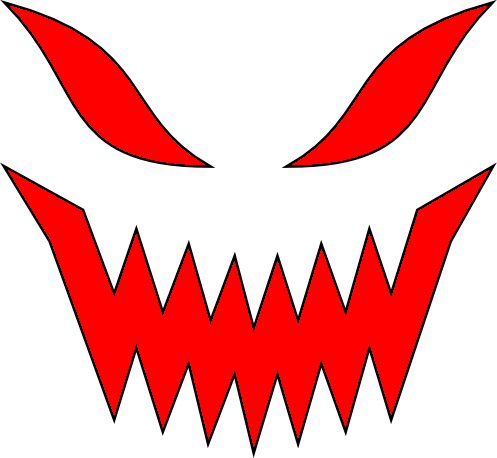 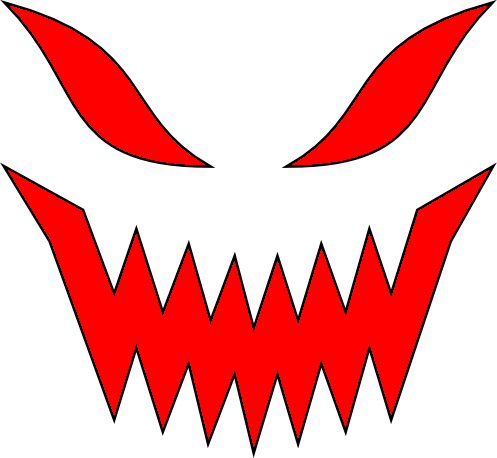 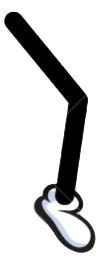 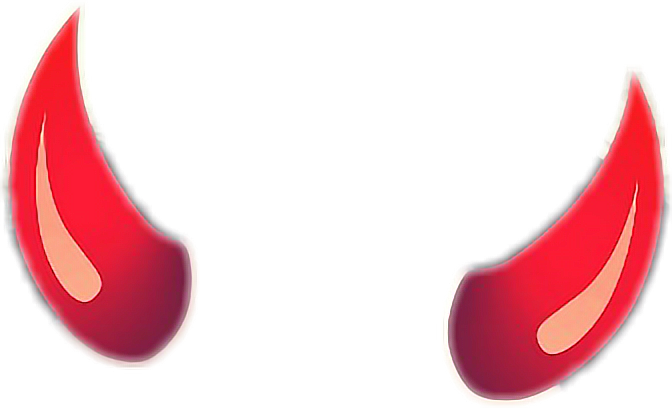 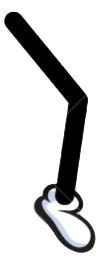 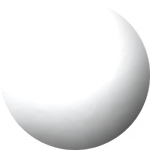 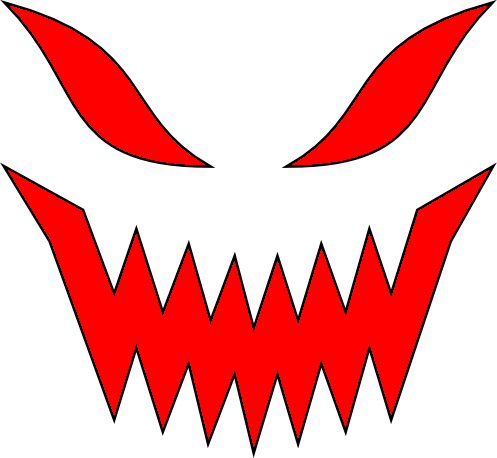 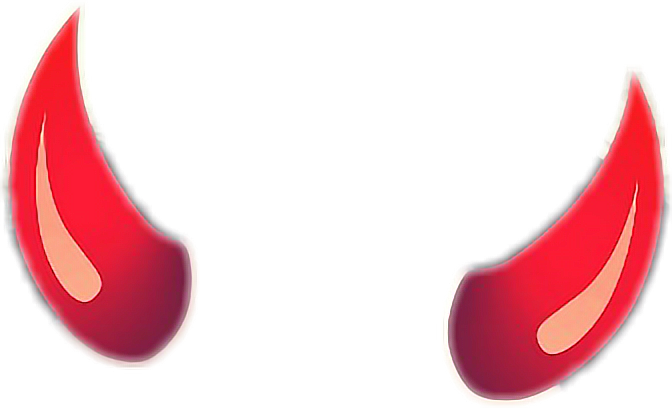 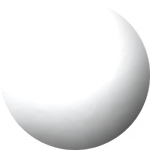 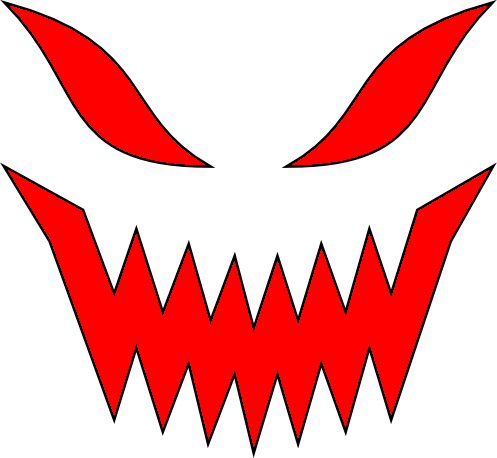 D2-blocking antiemetics
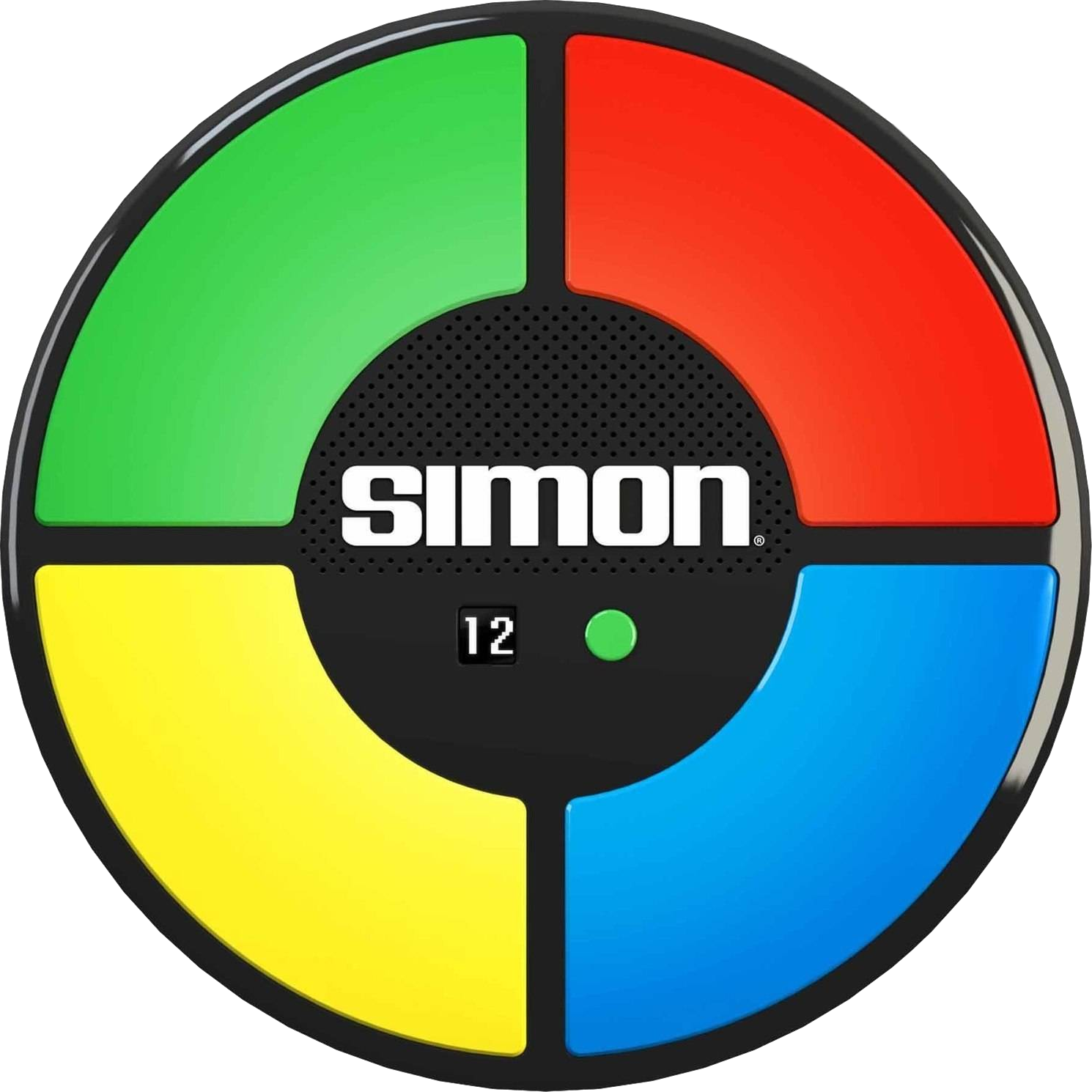 Serotonin
Dopamine
Vomiting 
center
Histamine
Acetylcholine
D2-blocking antiemetics

Nausea results from the brain stem thinking it is being poisoned by any of these neurotransmitters.
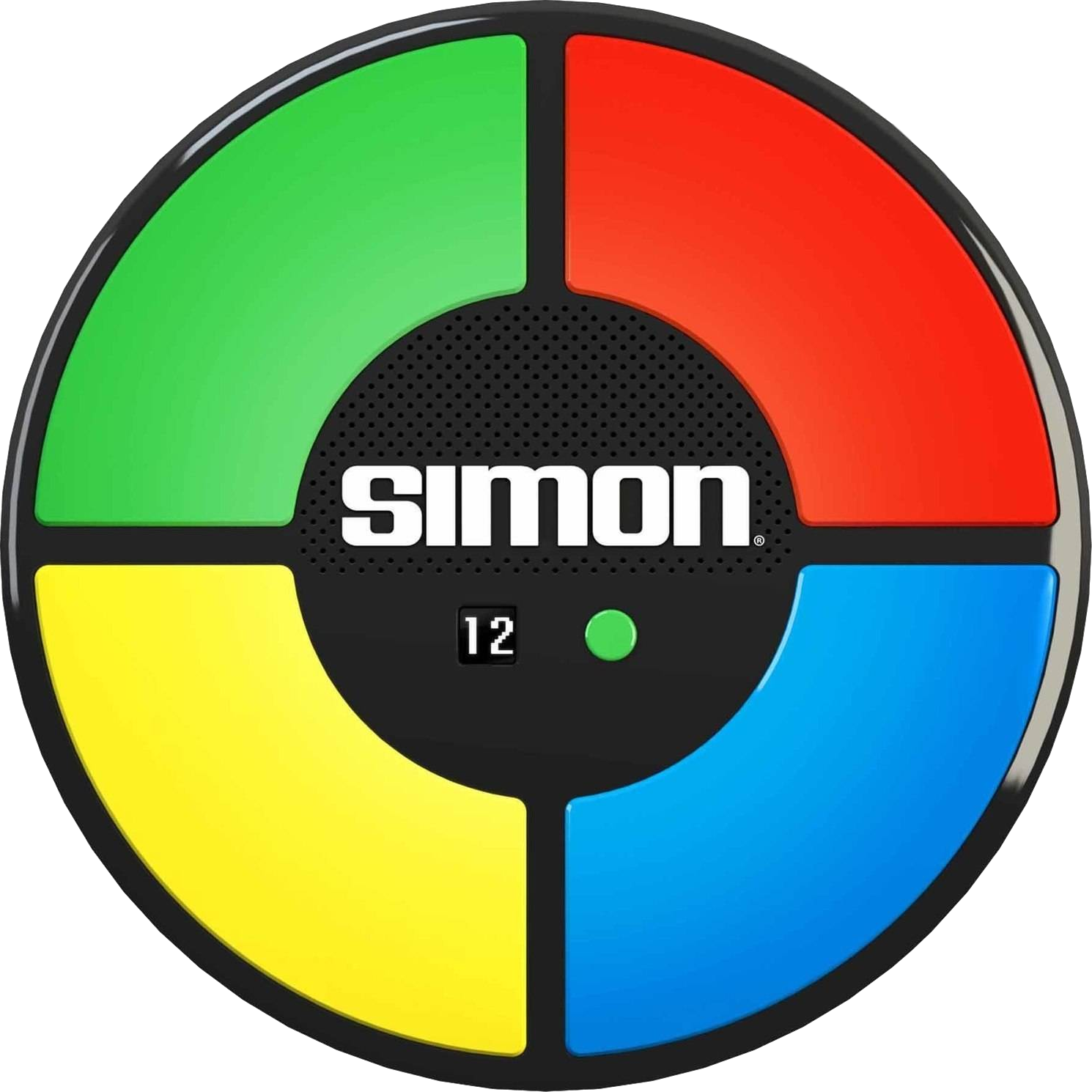 Serotonin
Dopamine
Vomiting 
center
Histamine
Acetylcholine
D2-blocking antiemetics

Nausea results from the brain stem thinking it is being poisoned by any of these neurotransmitters.

Serotonergic and muscarinic (cholinergic) medications are likely to cause nausea.
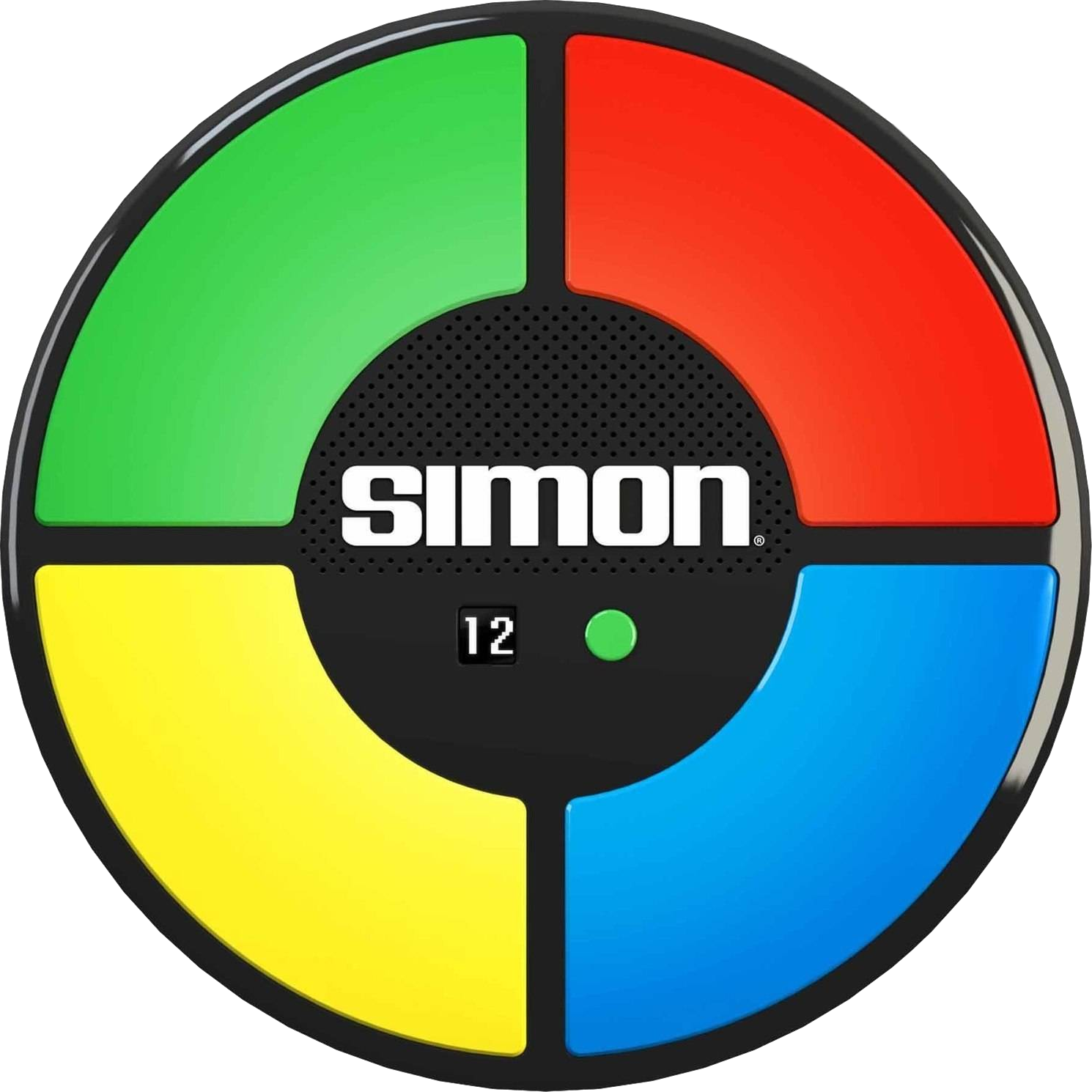 Serotonin
Dopamine
Vomiting 
center
Histamine
Acetylcholine
D2-blocking antiemetics

Nausea results from the brain stem thinking it is being poisoned by any of these neurotransmitters.

Serotonergic and muscarinic (cholinergic) medications are likely to cause nausea.

Antiserotonergics, antimuscarinics (anticholinergics), antihistamines, and antidopaminergics reduce nausea.
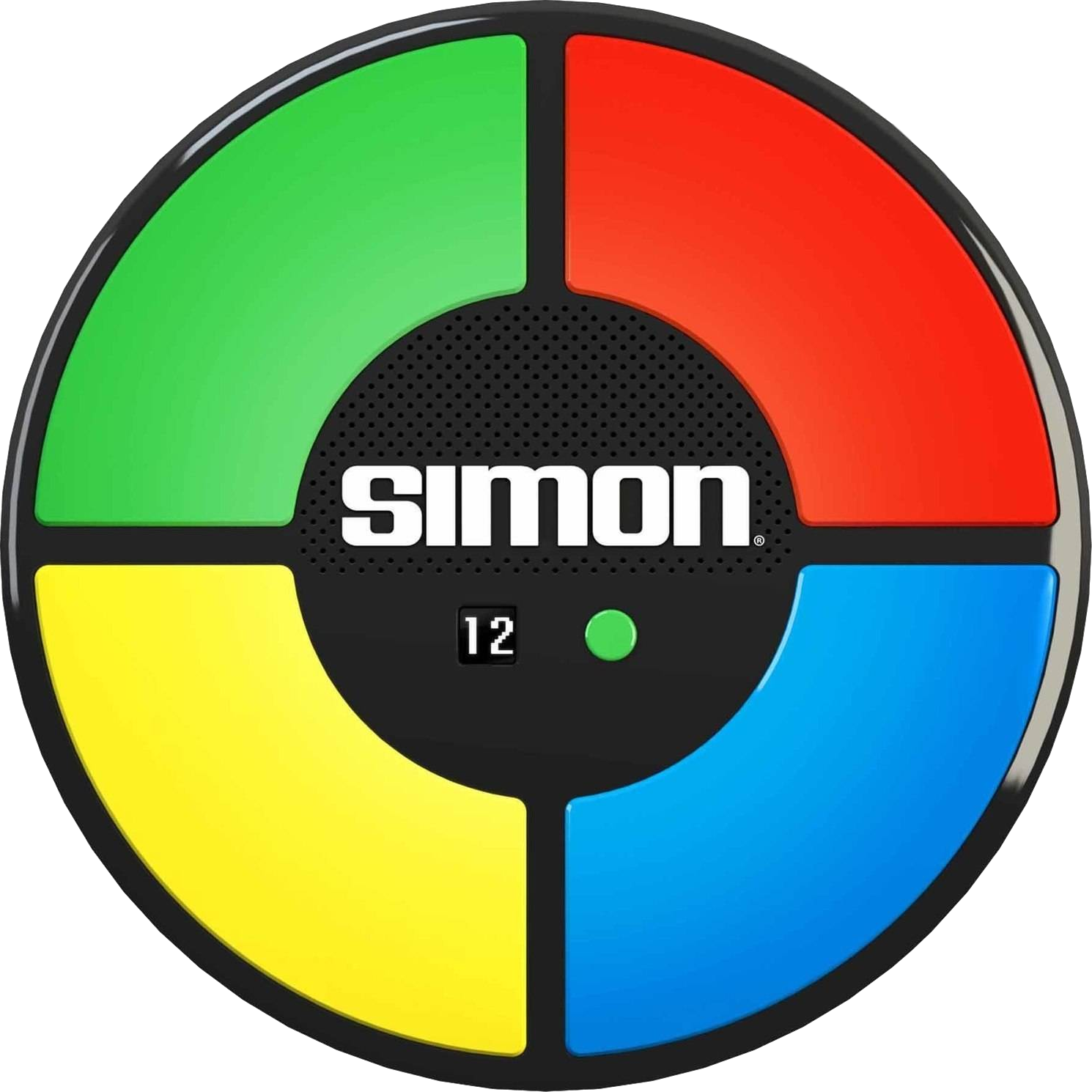 Serotonin
Dopamine
Vomiting 
center
Histamine
Acetylcholine
D2-blocking antiemetics

Nausea results from the brain stem thinking it is being poisoned by any of these neurotransmitters.

Serotonergic and muscarinic (cholinergic) medications are likely to cause nausea.

Antiserotonergics, antimuscarinics (anticholinergics), antihistamines, and antidopaminergics reduce nausea.
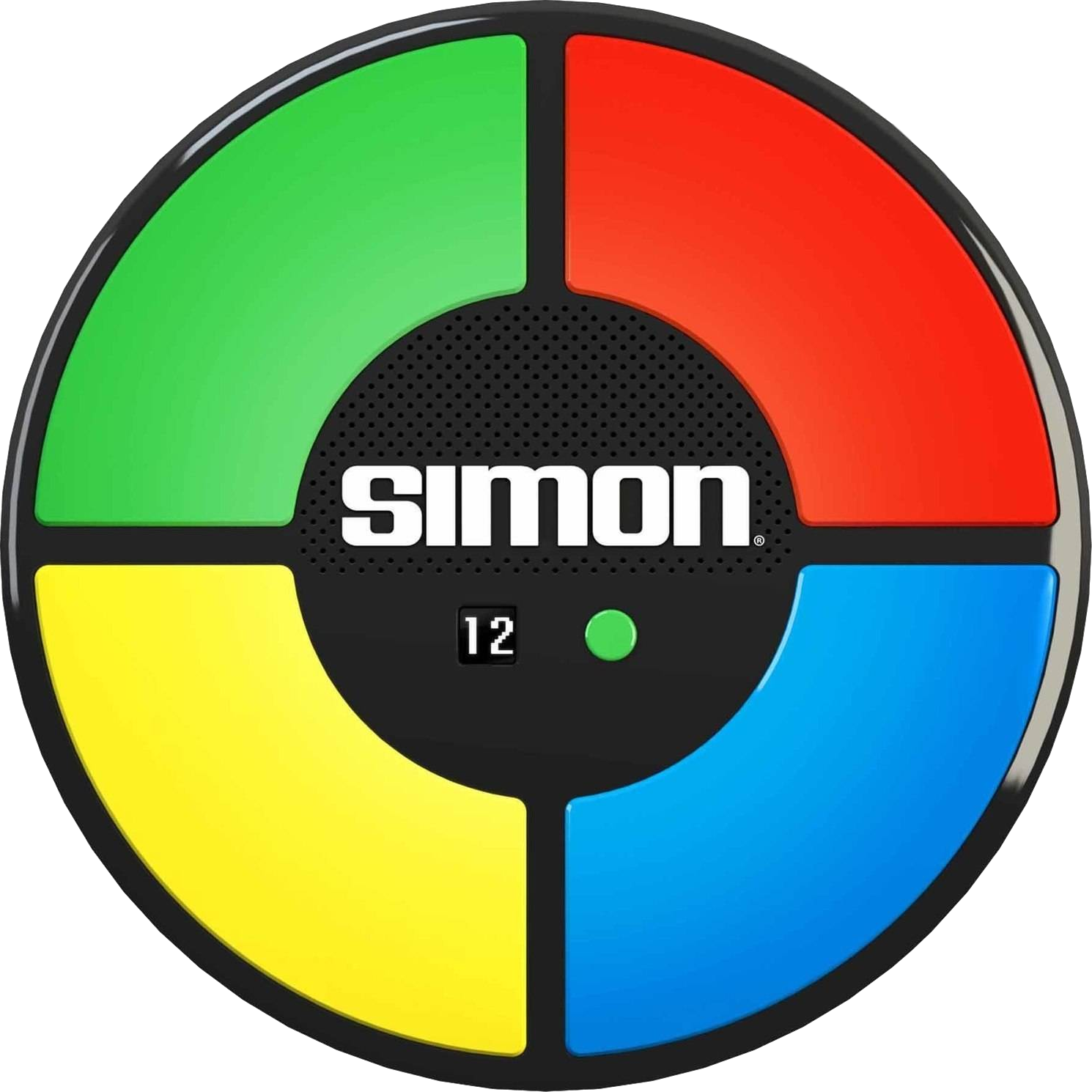 Serotonin
Dopamine
Vomiting 
center
Histamine
Acetylcholine
D2-blocking antiemetics

Nausea results from the brain stem thinking it is being poisoned by any of these neurotransmitters.

Serotonergic and muscarinic (cholinergic) medications are likely to cause nausea.

Antiserotonergics, antimuscarinics (anticholinergics), antihistamines, and antidopaminergics reduce nausea.
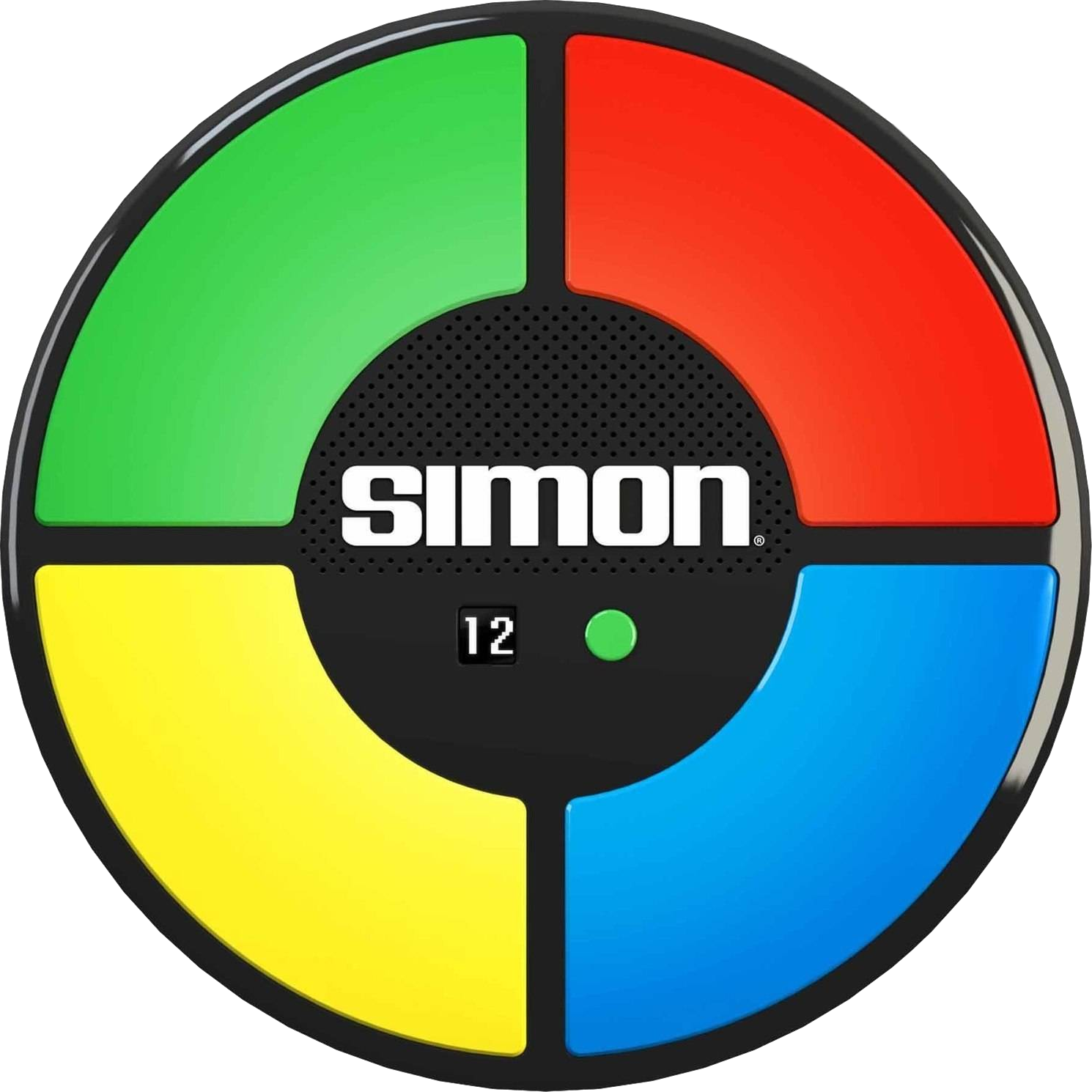 Serotonin
Dopamine
Vomiting 
center
Histamine
Acetylcholine
mostly works as an antihistamine
IMPORTANT!
IMPORTANT!
D2-blocking antiemetics

Nausea results from the brain stem thinking it is being poisoned by any of these neurotransmitters.

Serotonergic and muscarinic (cholinergic) medications are likely to cause nausea.

Antiserotonergics, antimuscarinics (anticholinergics), antihistamines, and antidopaminergics reduce nausea.
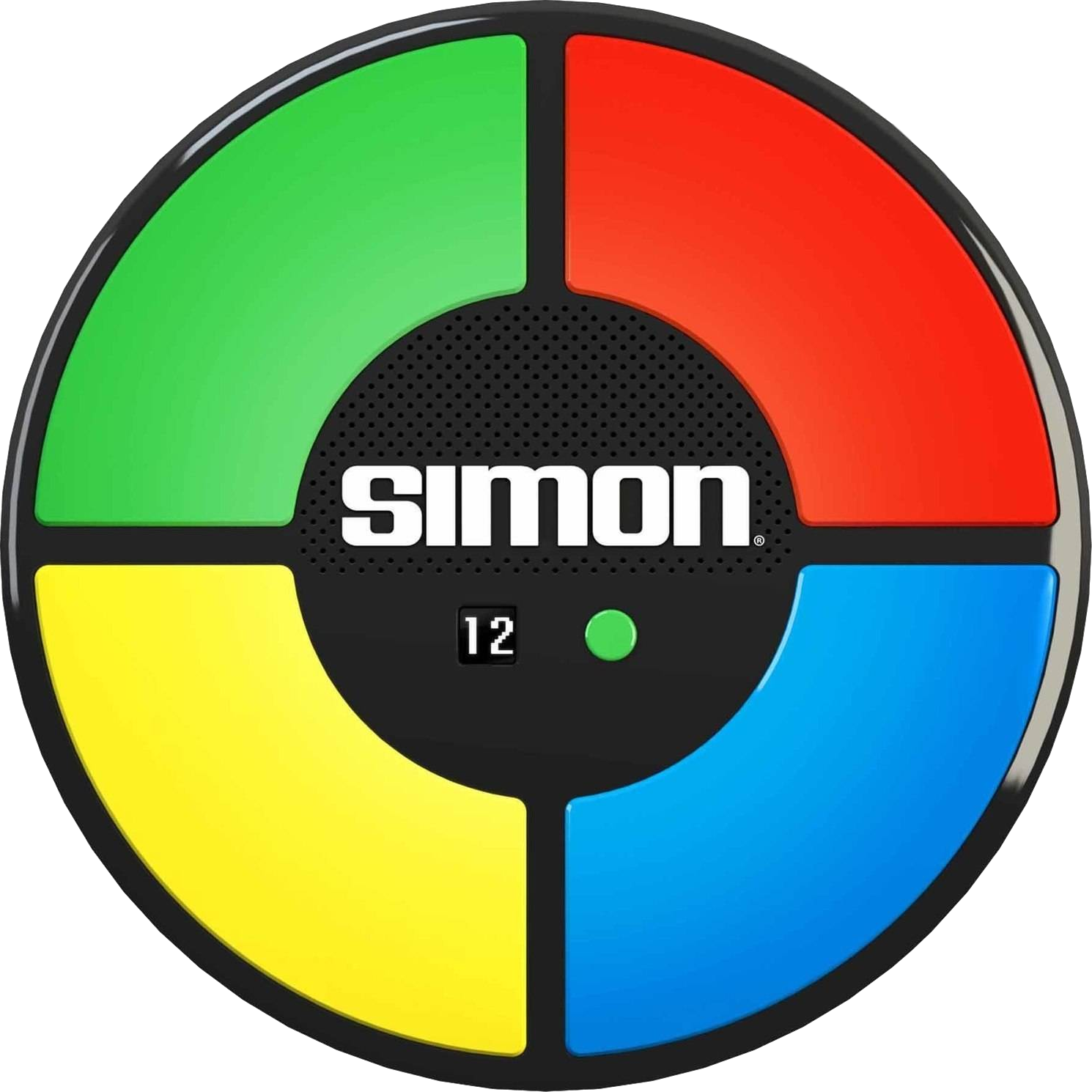 Serotonin
Dopamine
Vomiting 
center
Histamine
Acetylcholine
Metoclopramide (REGLAN)     
met o KLOH pra mide / REG lan
“Ronald Reglan Met a clopper”
1979
$4–$11
BLACK BOX WARNING not to exceed 12 weeks of treatment due to risk of tardive dyskinesia
❖
Not an antipsychotic
❖ Antiemetic
❖ High potency D2 
    antagonist

DA-approved for: 
 ❖ GERD
 ❖ Diabetic 
     gastroparesis
 ❖ Nausea/vomiting    
     prevention 
 ❖ Small bowel
     intubation
 ❖ Radiologic exam
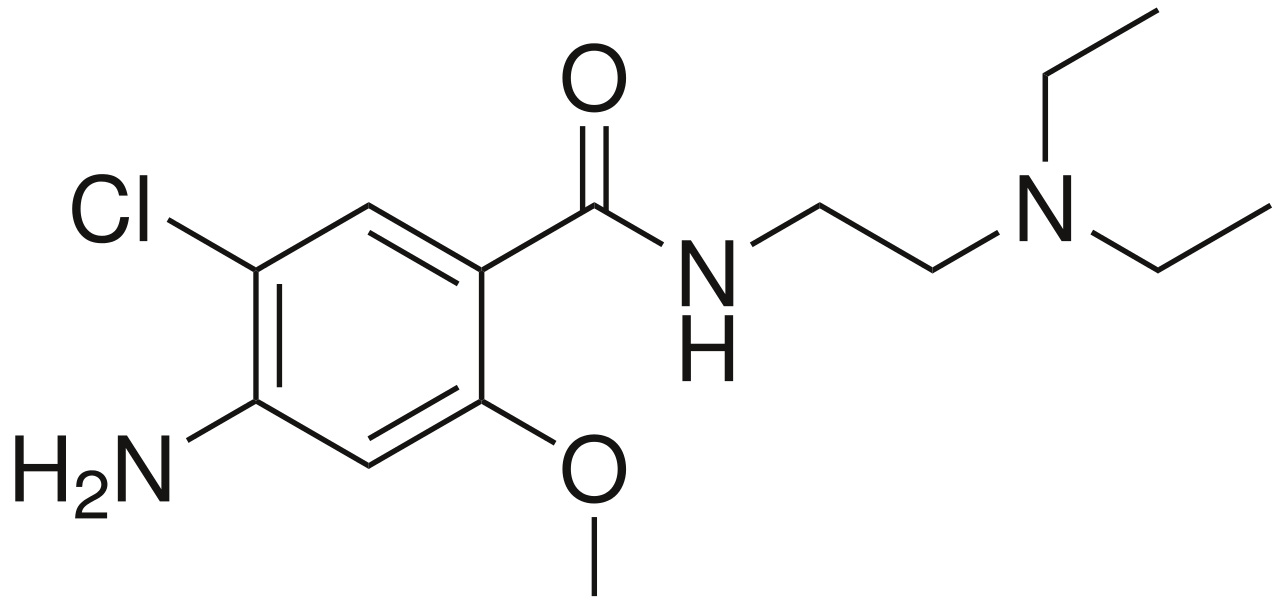 5
10
mg
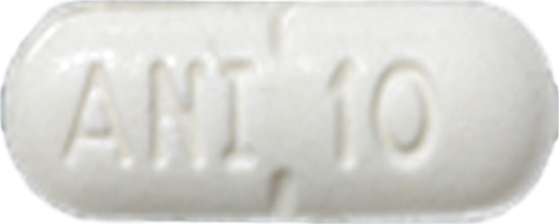 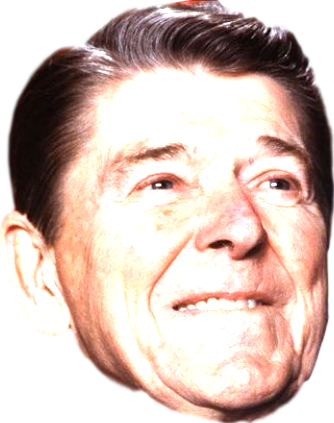 Howdy Clopper, I’m Ronald Reglan.
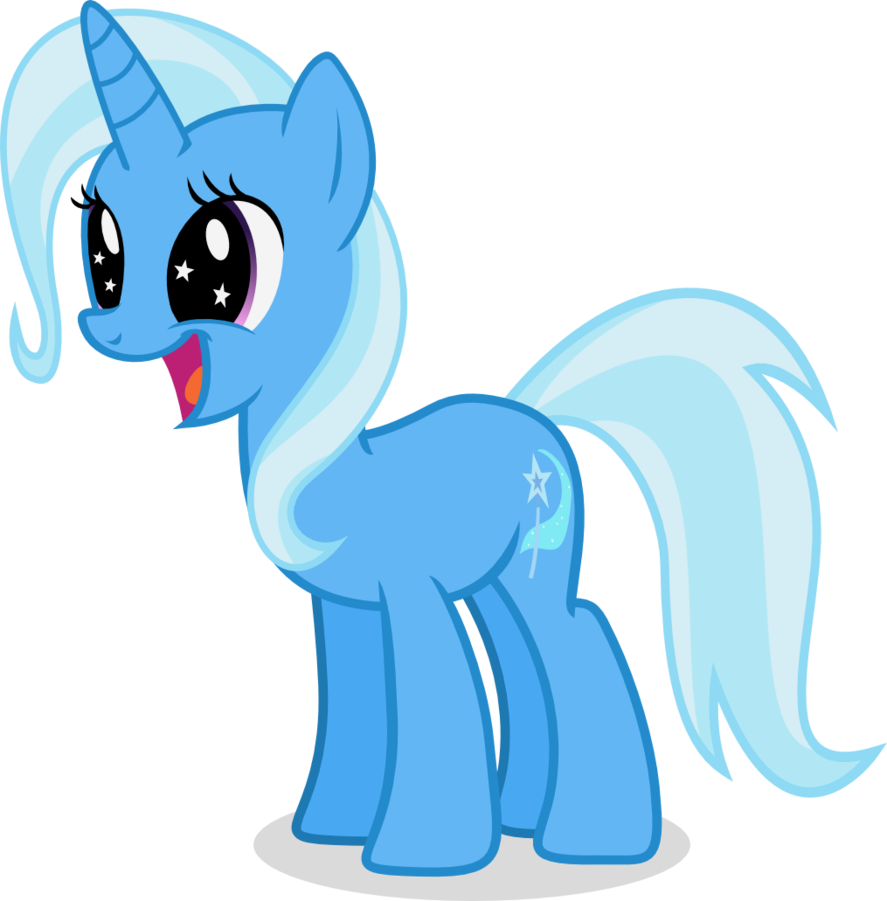 Nice to have met you.
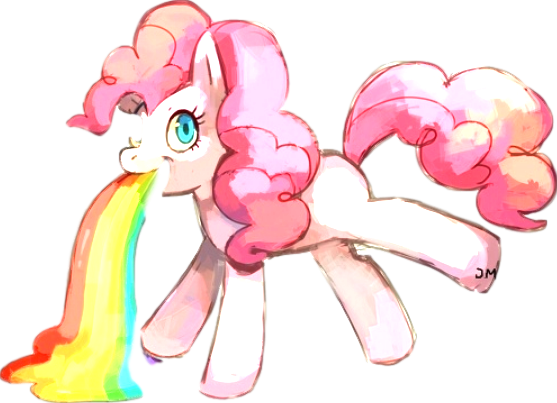 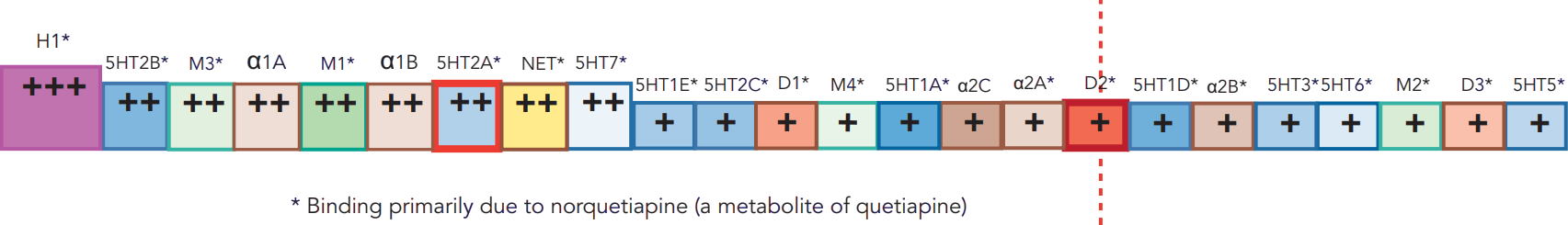 D2
SGAs
clozapine
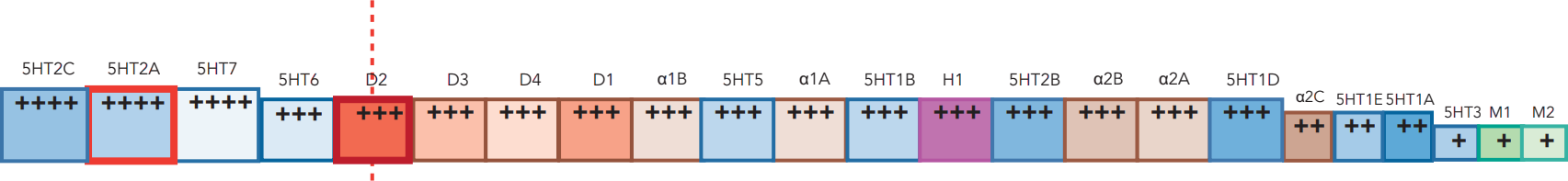 “-pines”
olanzapine
olanzapine
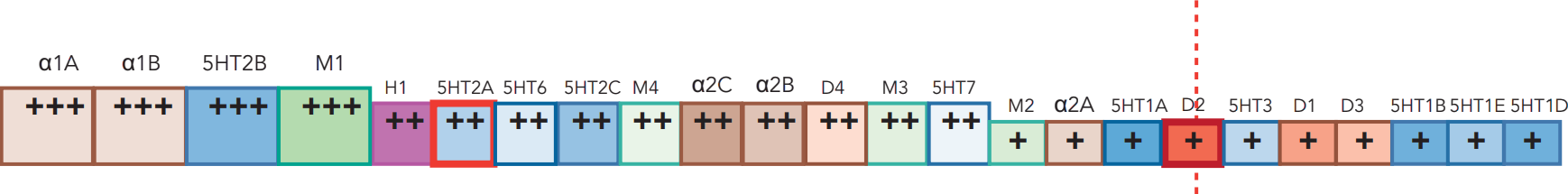 quetiapine
quetiapine
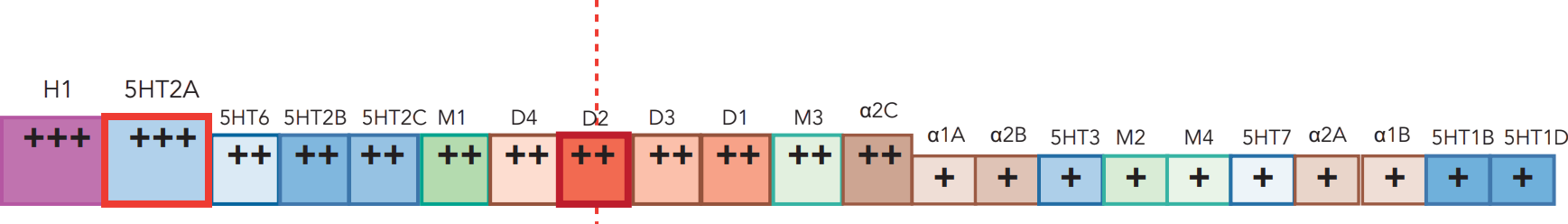 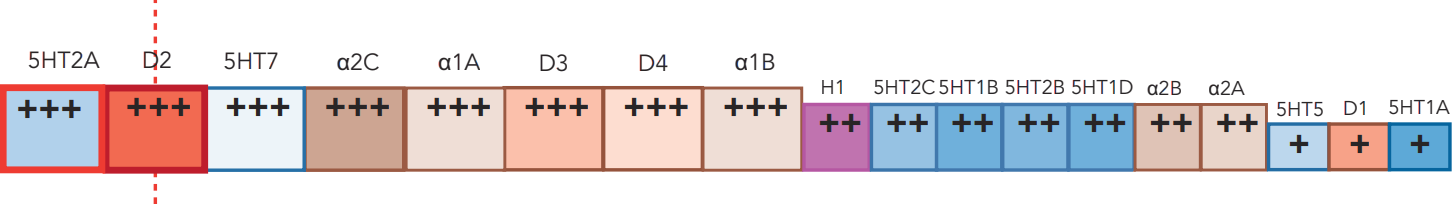 asenapine
“-dones and a -rone”
risperidone
risperidone
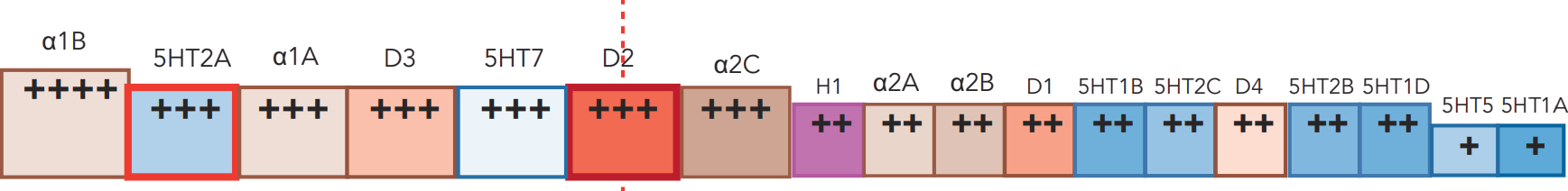 paliperidone
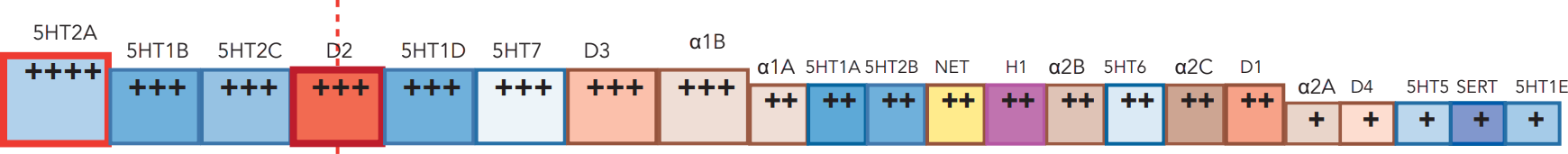 ziprasidone
ziprasidone
iloperidone
iloperidone
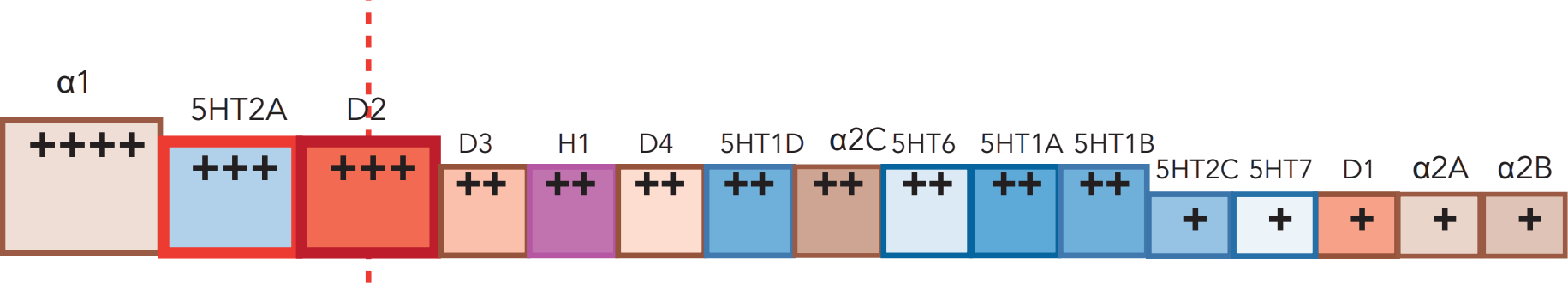 D2
lurasidone
lurasidone
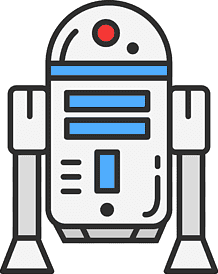 lumateperone
lumateperone
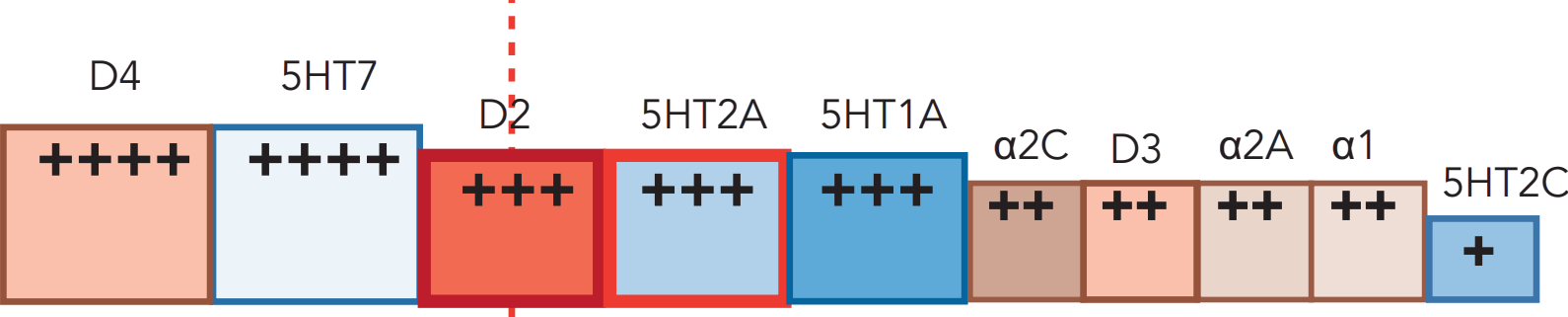 “2 -pips & a rip”
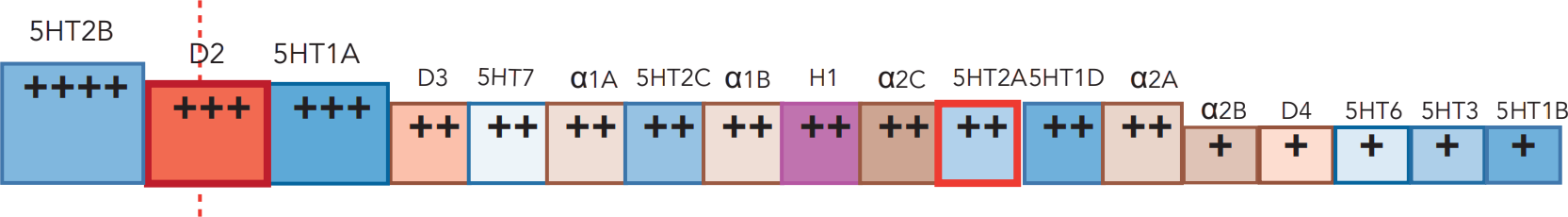 aripiprazole
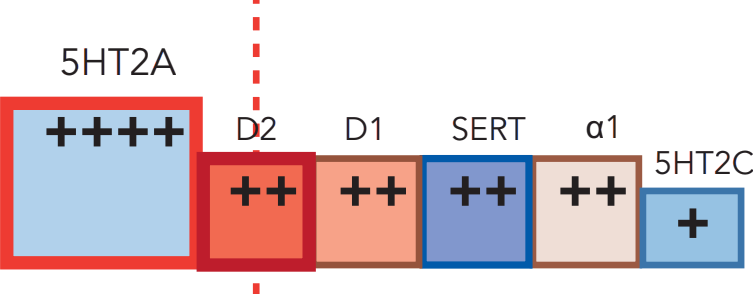 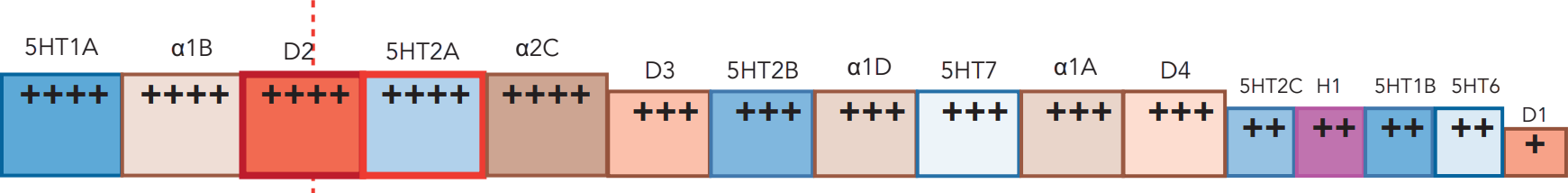 brexpiprazole
brexpiprazole
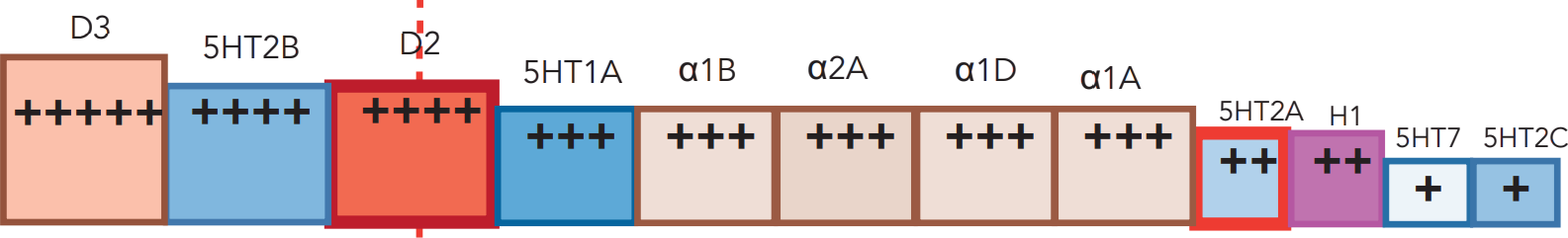 cariprazine
cariprazine
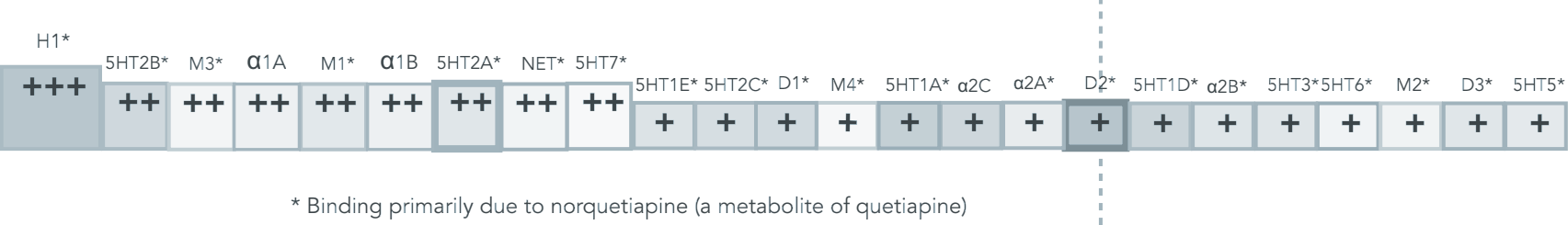 D2
SGAs
clozapine
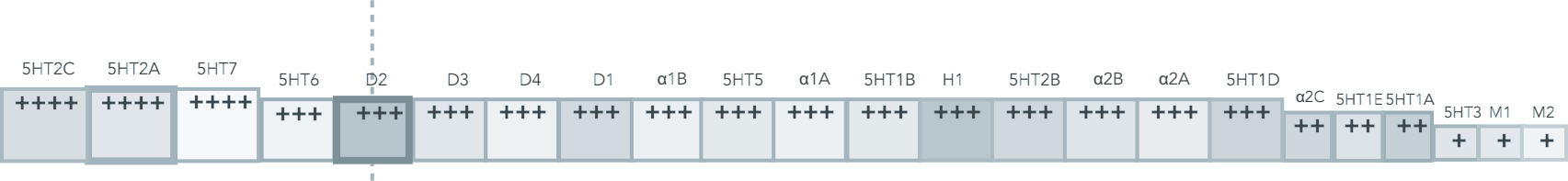 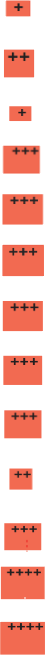 “-pines”
olanzapine
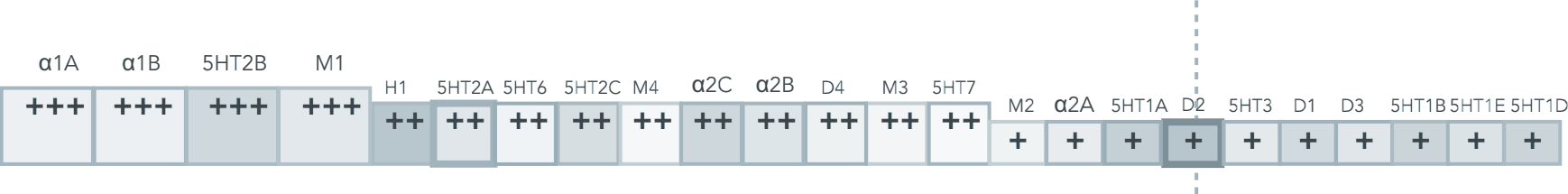 quetiapine
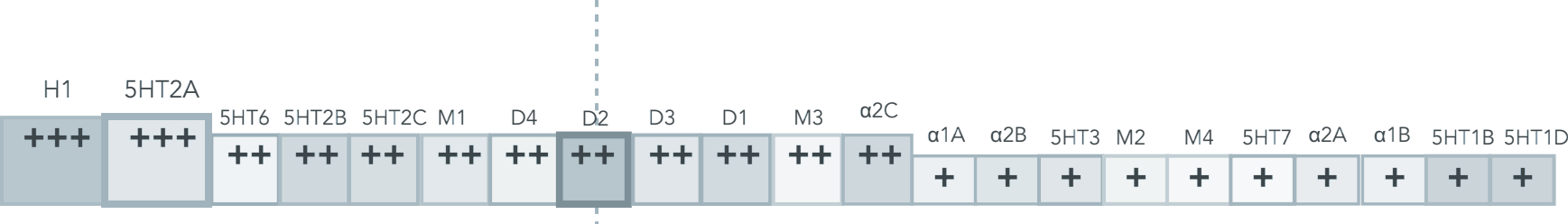 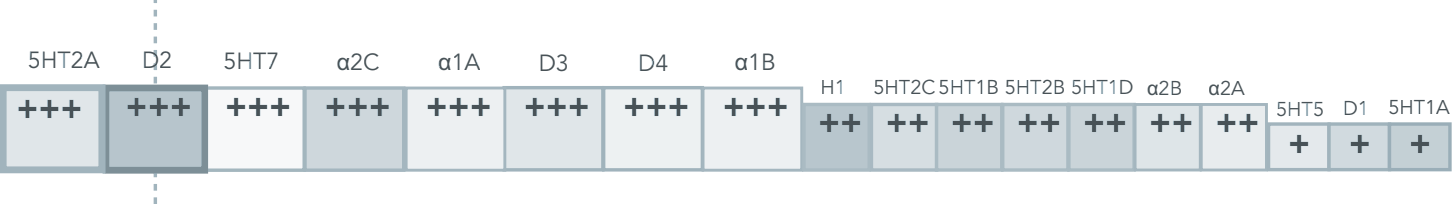 asenapine
“-dones and a -rone”
risperidone
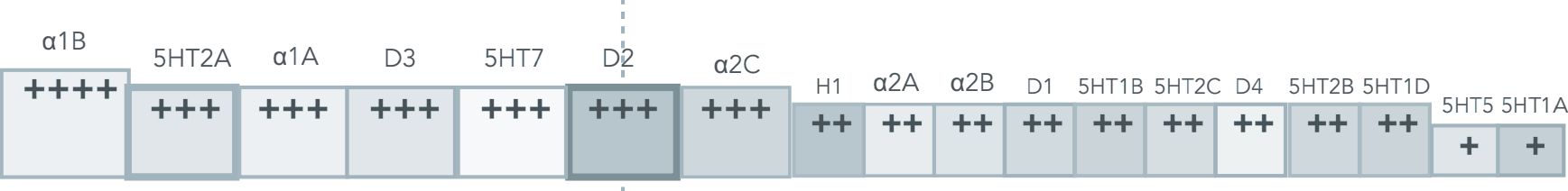 paliperidone
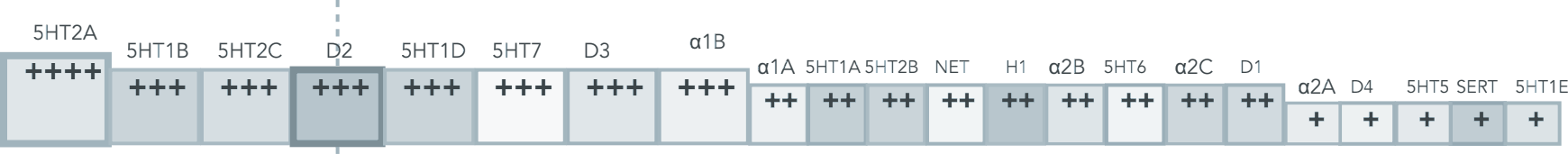 ziprasidone
iloperidone
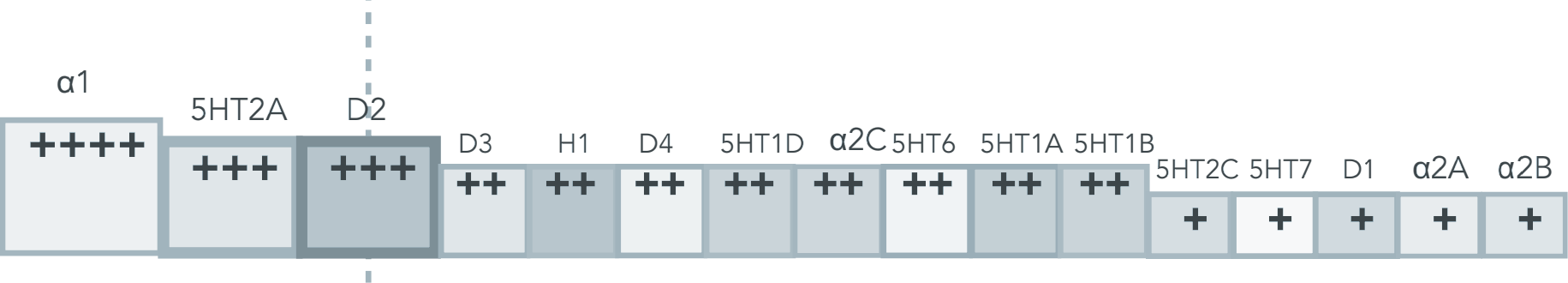 D2
lurasidone
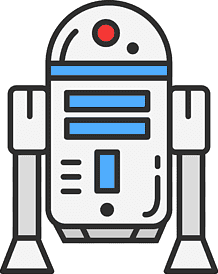 lumateperone
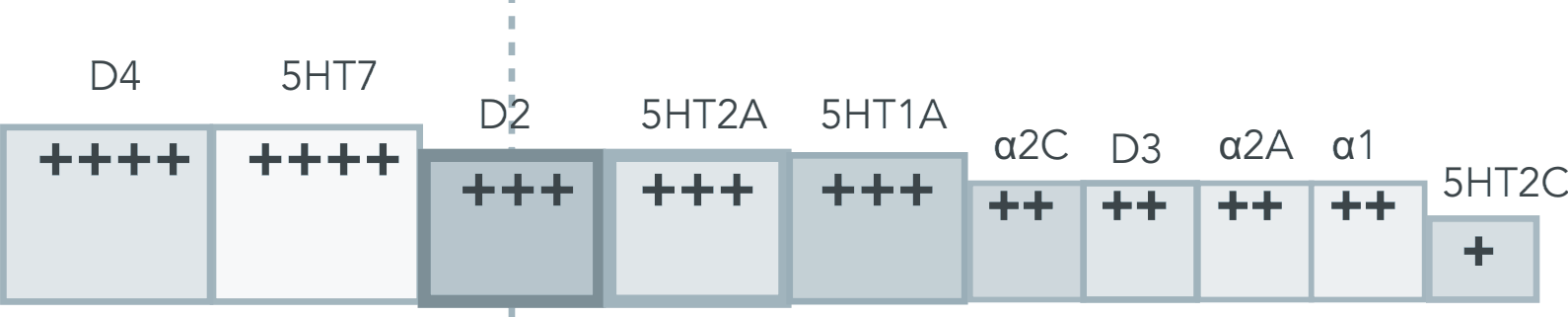 “2 -pips & a rip”
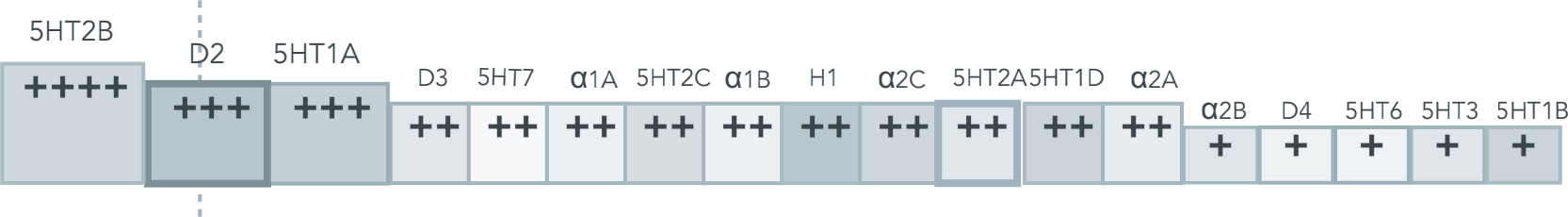 aripiprazole
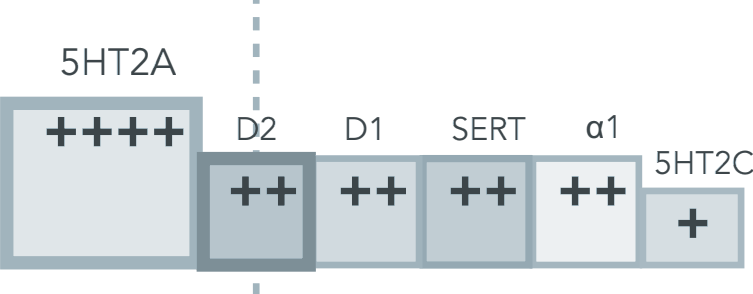 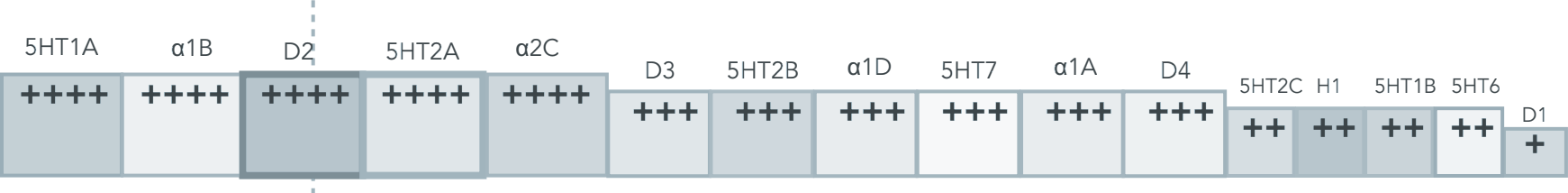 brexpiprazole
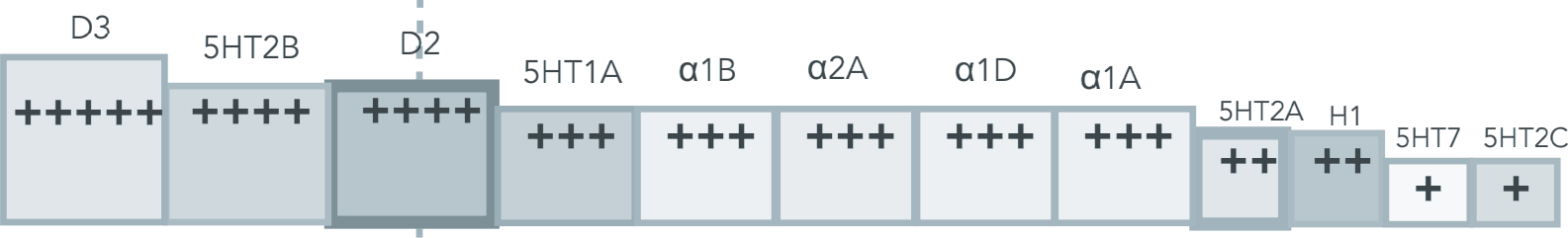 cariprazine
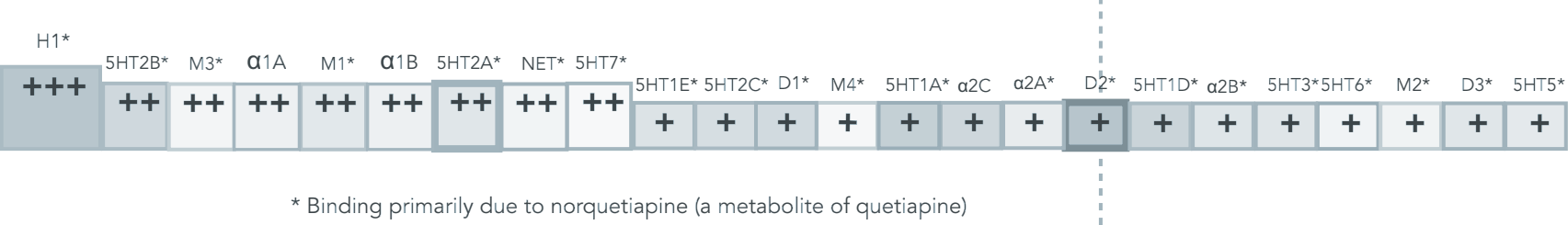 D2
SGAs
clozapine
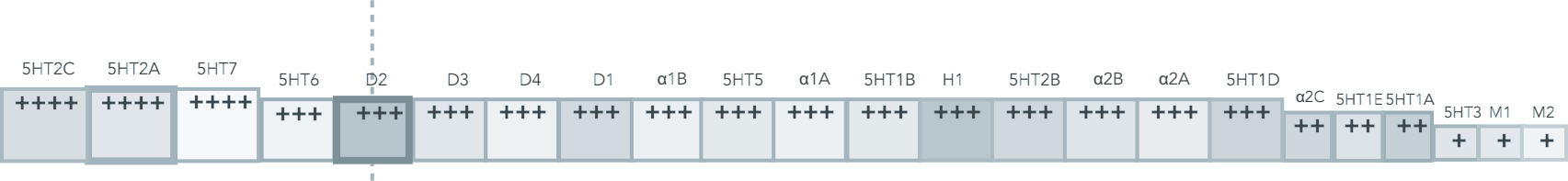 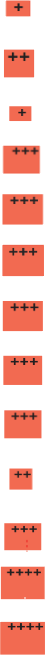 “-pines”
olanzapine
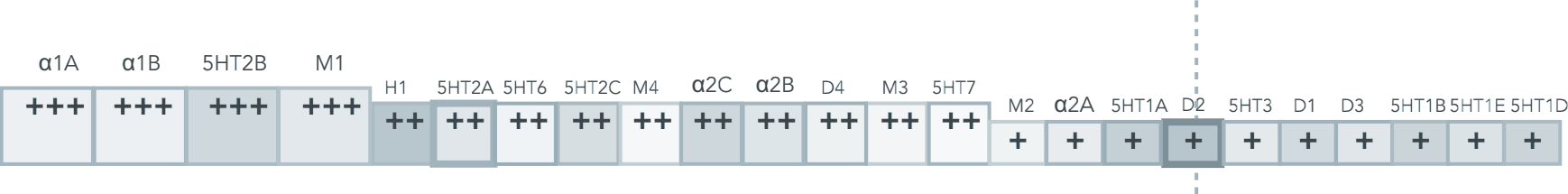 quetiapine
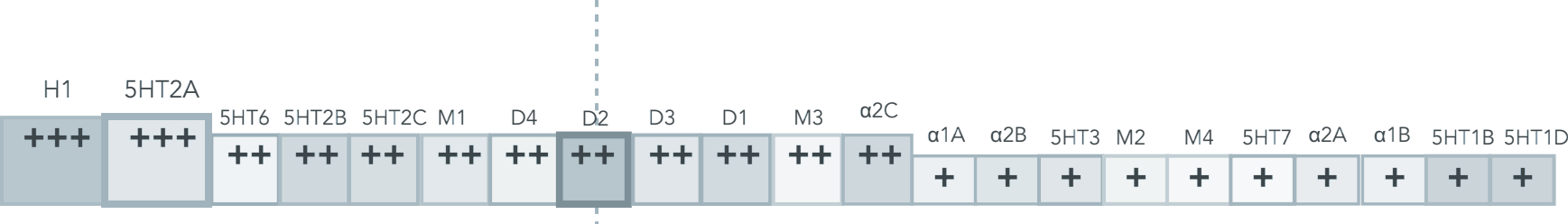 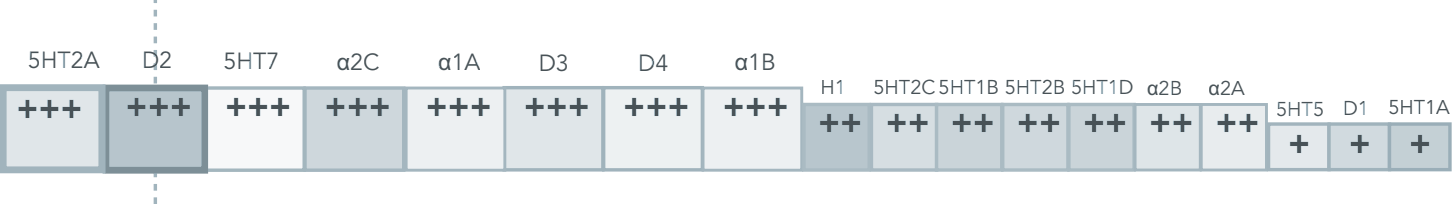 asenapine
“-dones and a -rone”
risperidone
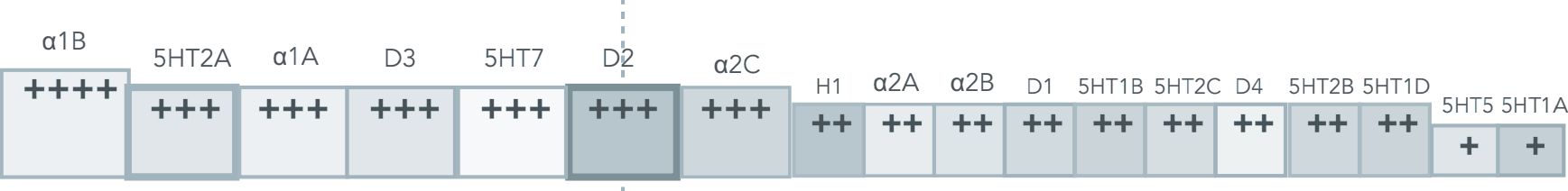 paliperidone
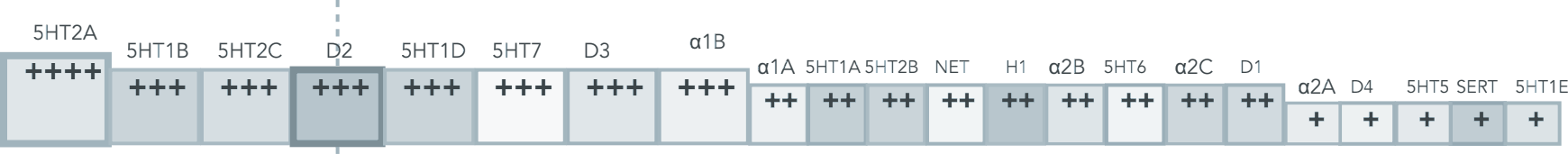 ziprasidone
iloperidone
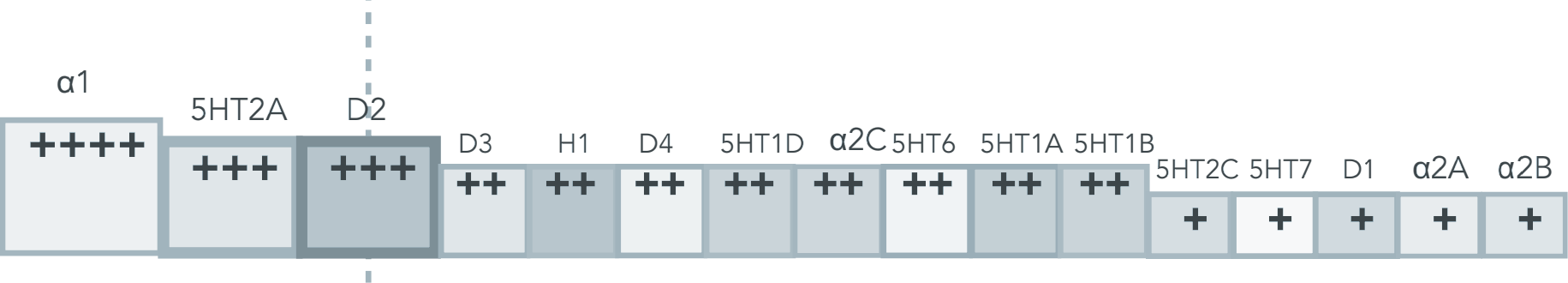 D2
lurasidone
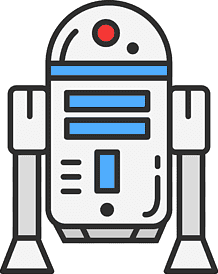 lumateperone
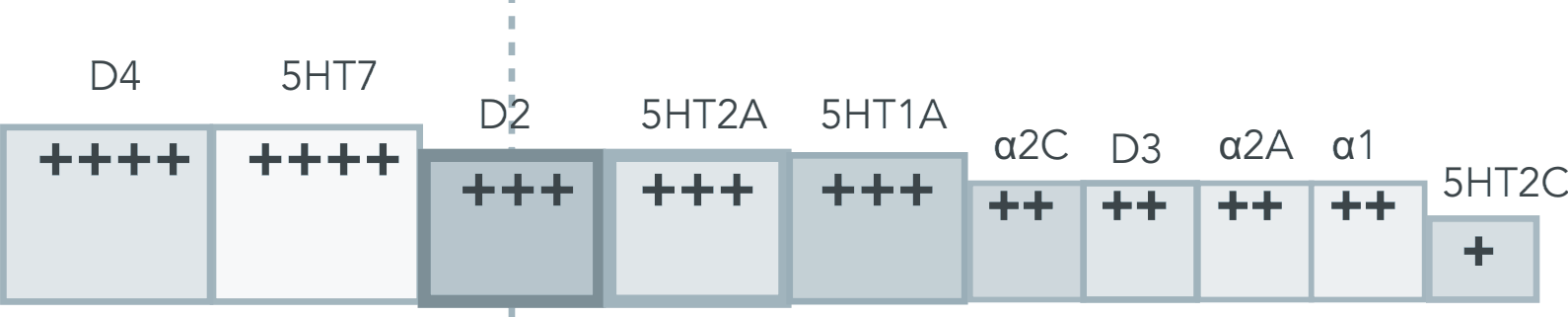 “2 -pips & a rip”
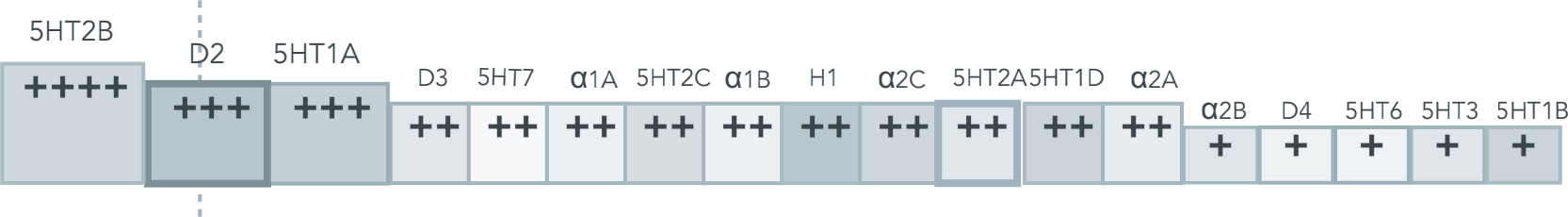 aripiprazole
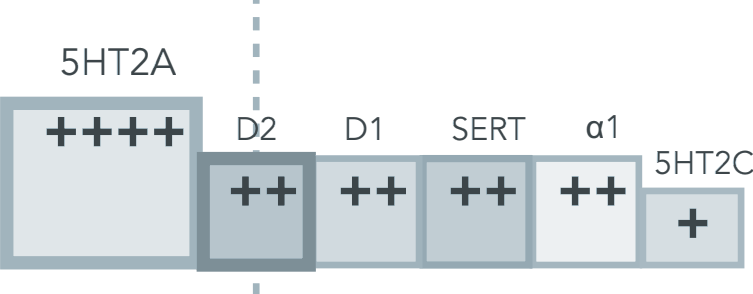 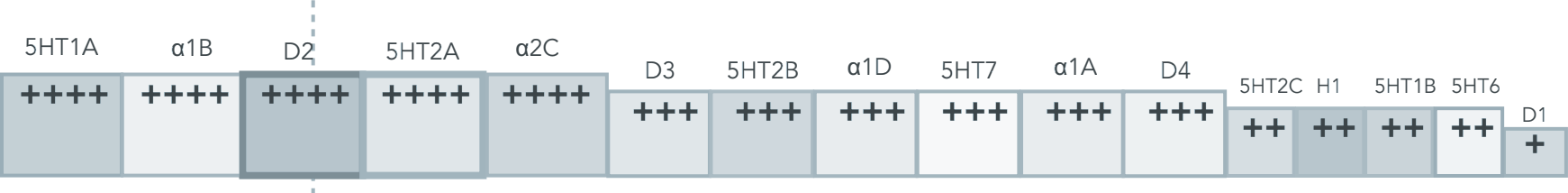 brexpiprazole
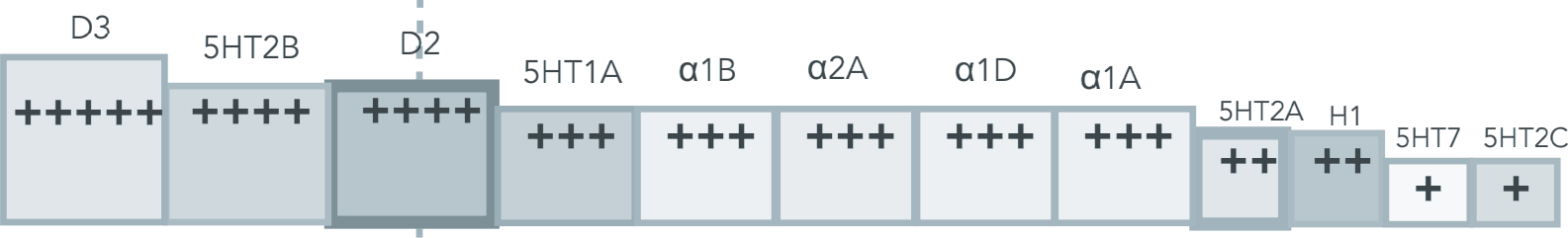 cariprazine
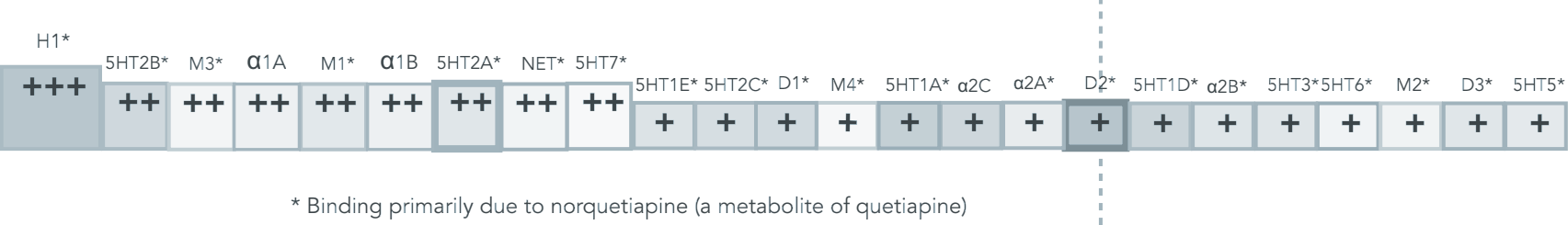 D2
SGAs
clozapine
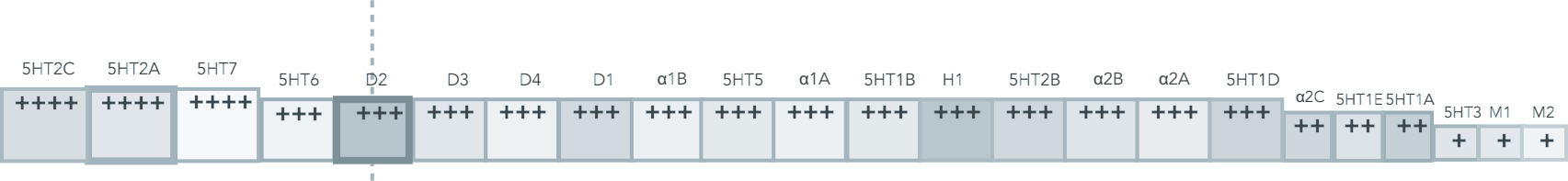 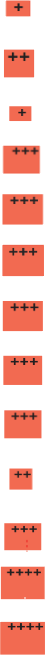 “-pines”
olanzapine
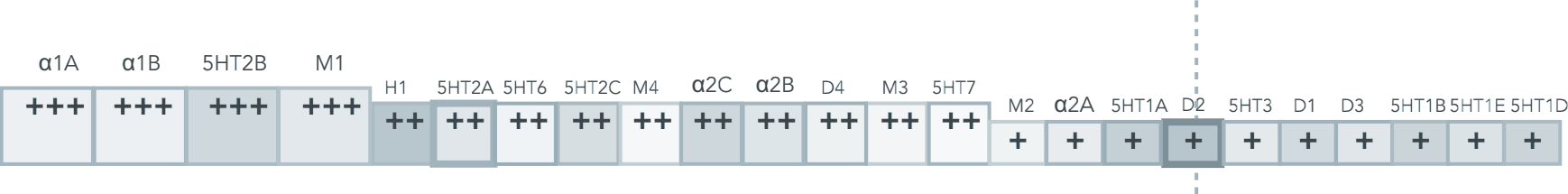 quetiapine
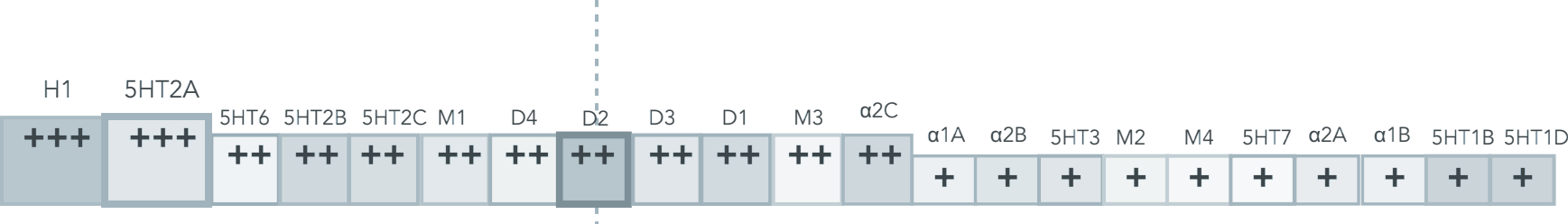 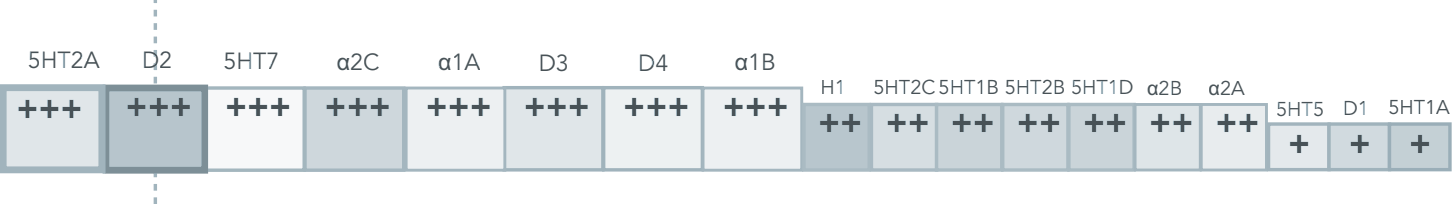 asenapine
“-dones and a -rone”
risperidone
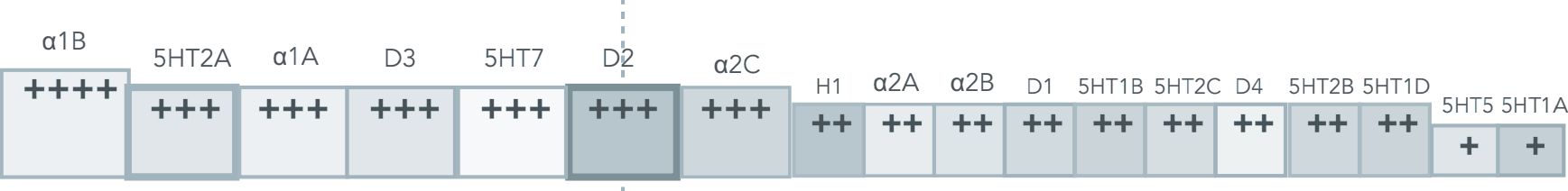 paliperidone
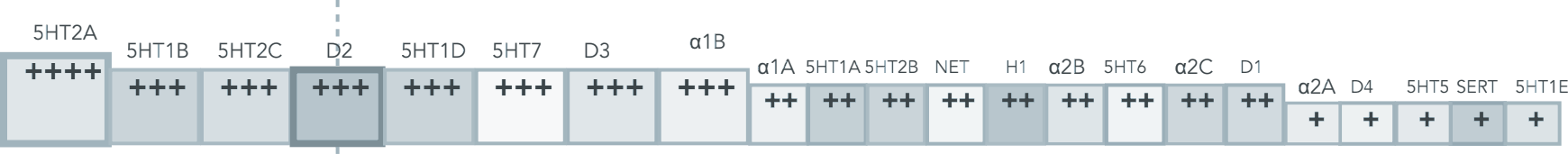 ziprasidone
iloperidone
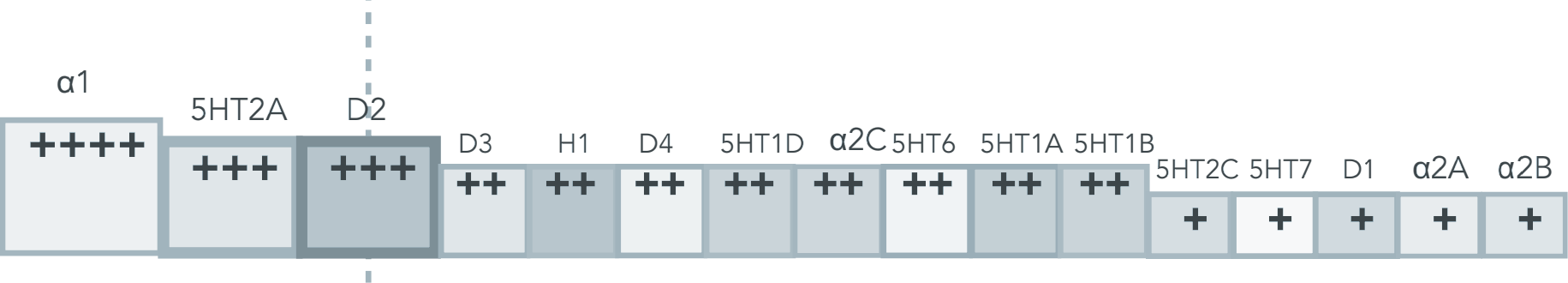 D2
lurasidone
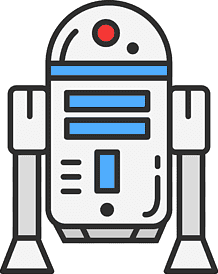 lumateperone
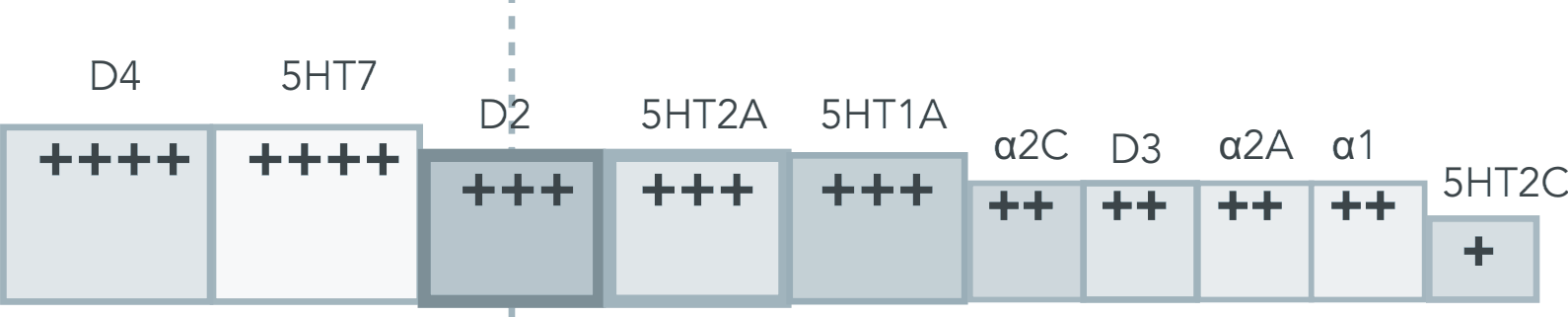 “2 -pips & a rip”
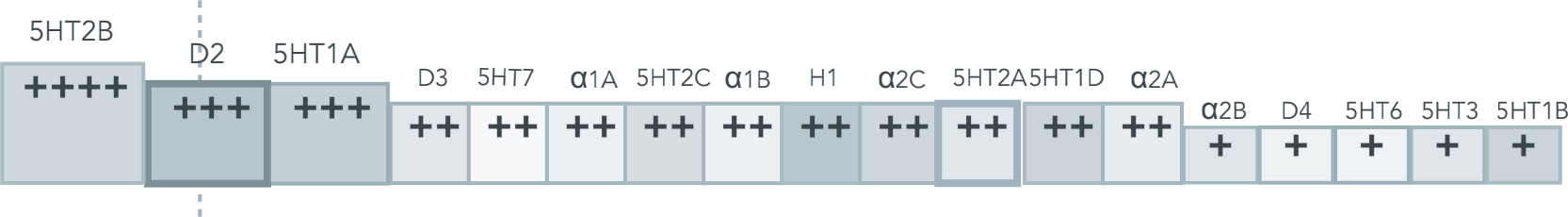 aripiprazole
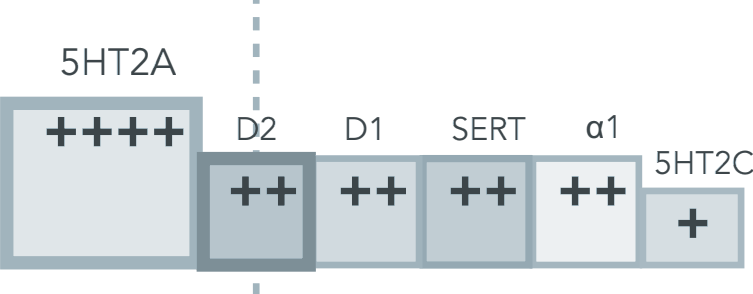 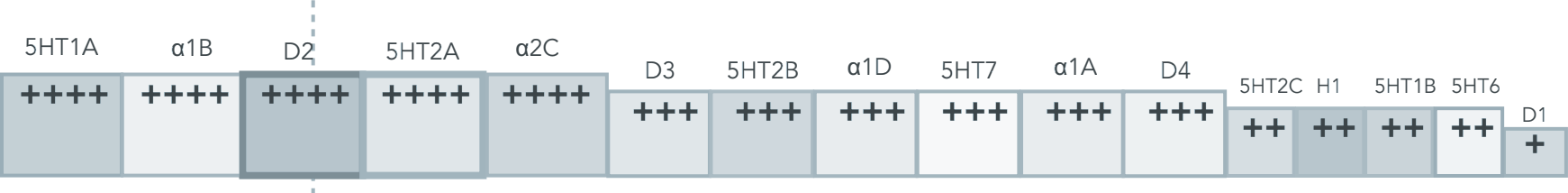 brexpiprazole
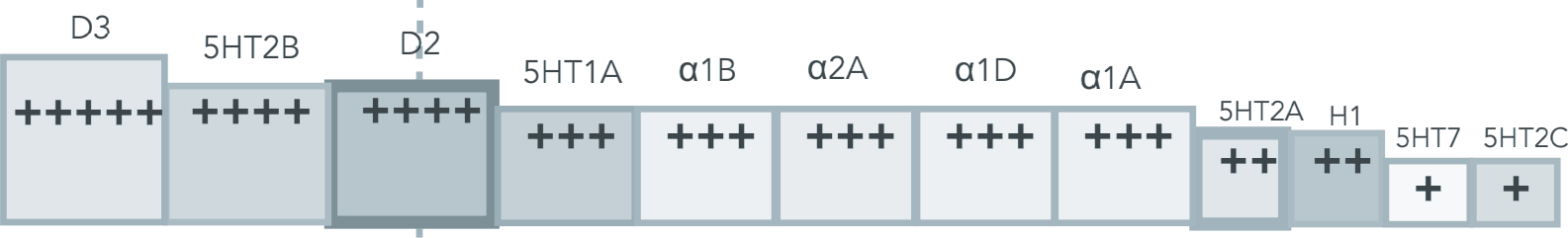 cariprazine
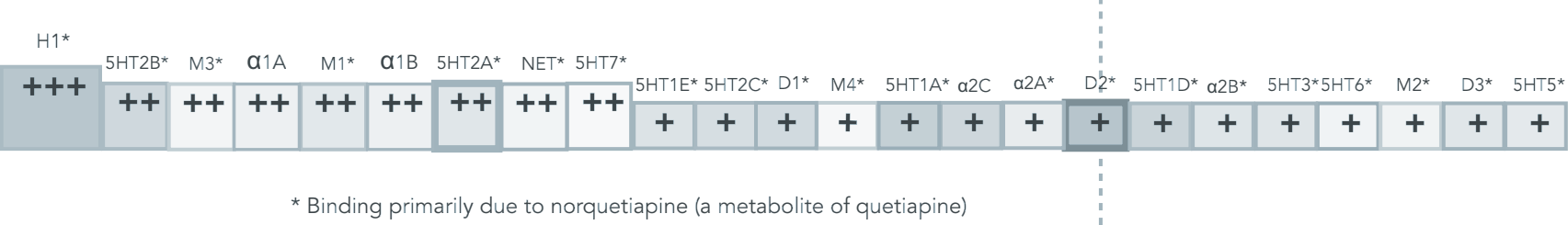 5HT2A
clozapine
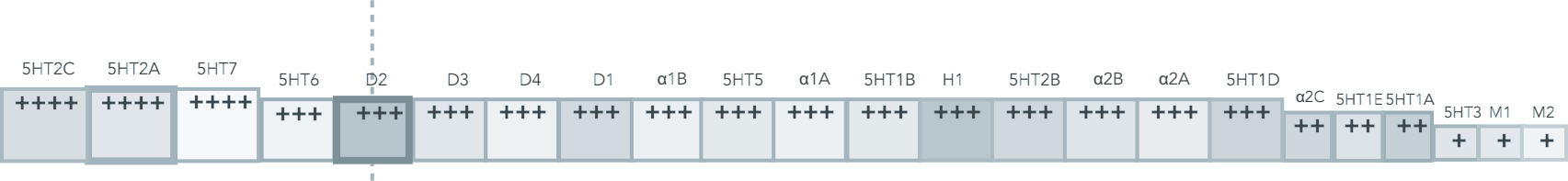 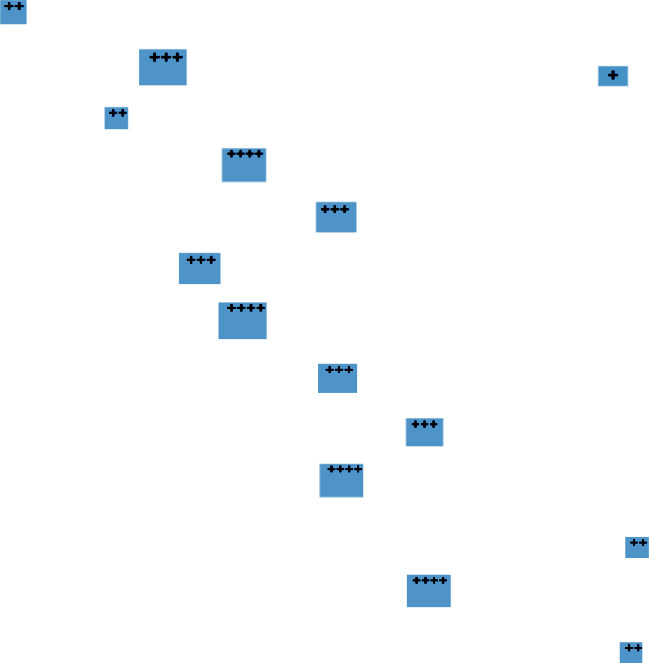 “-pines”
olanzapine
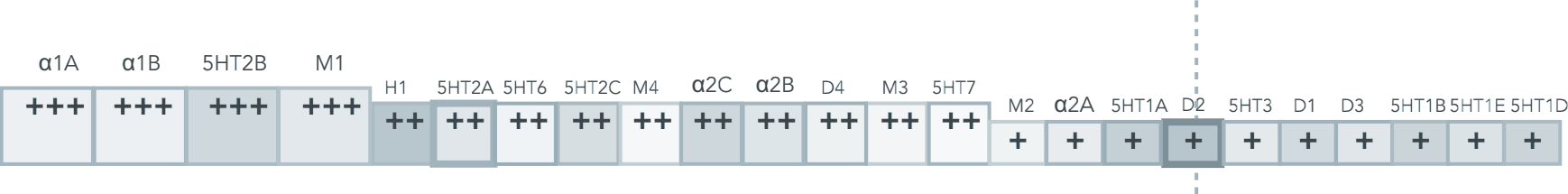 quetiapine
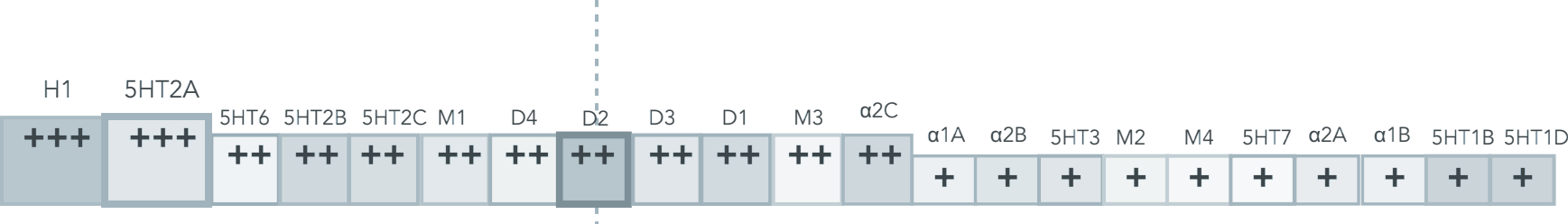 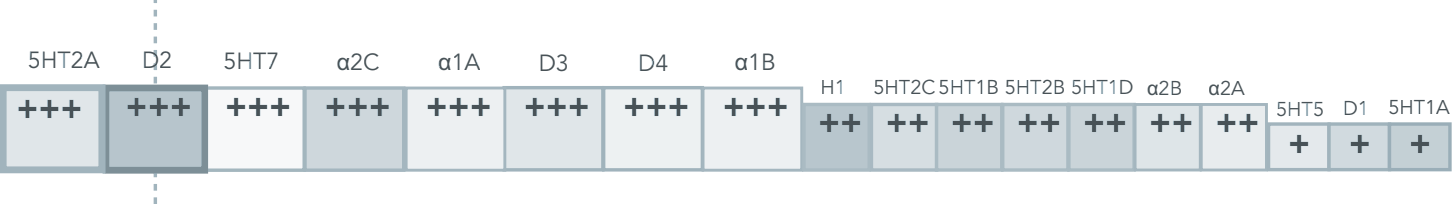 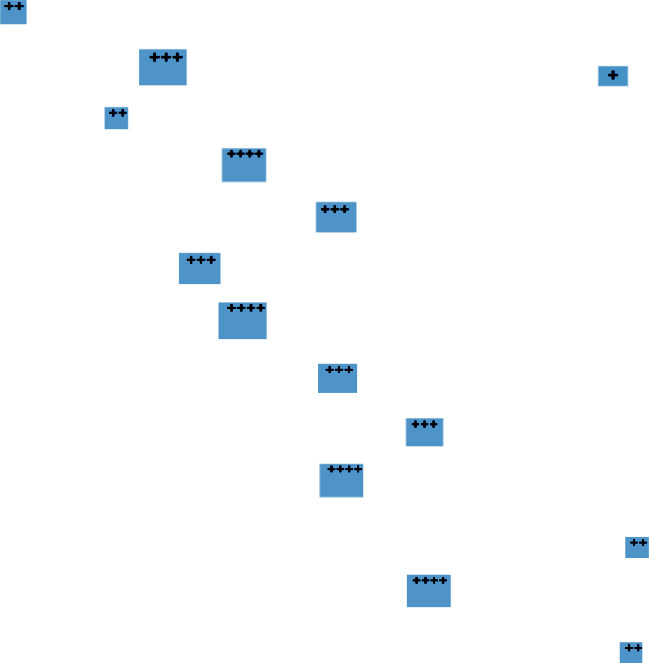 asenapine
“-dones and a -rone”
risperidone
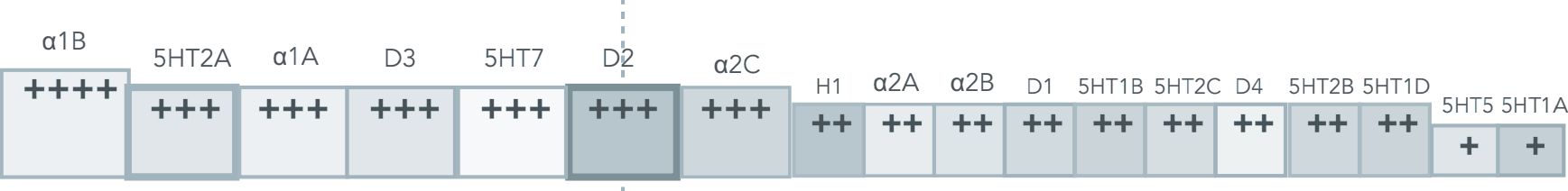 paliperidone
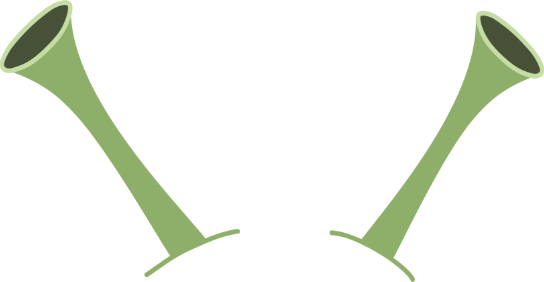 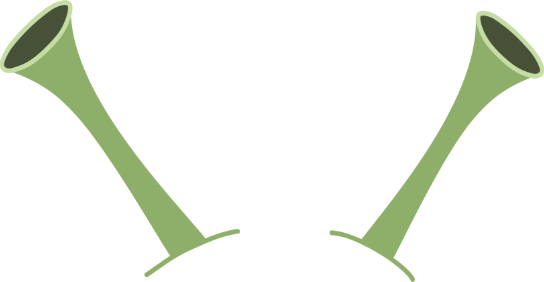 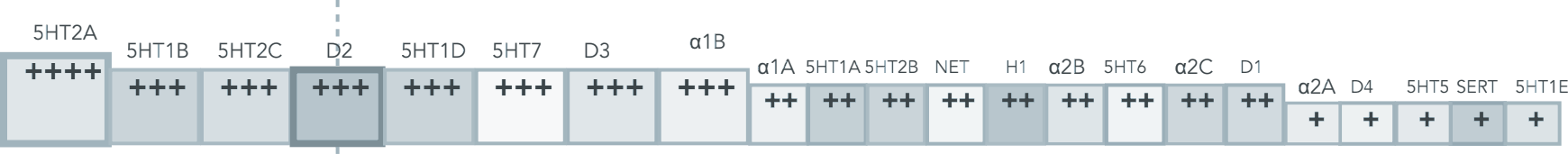 ziprasidone
ziprasidone
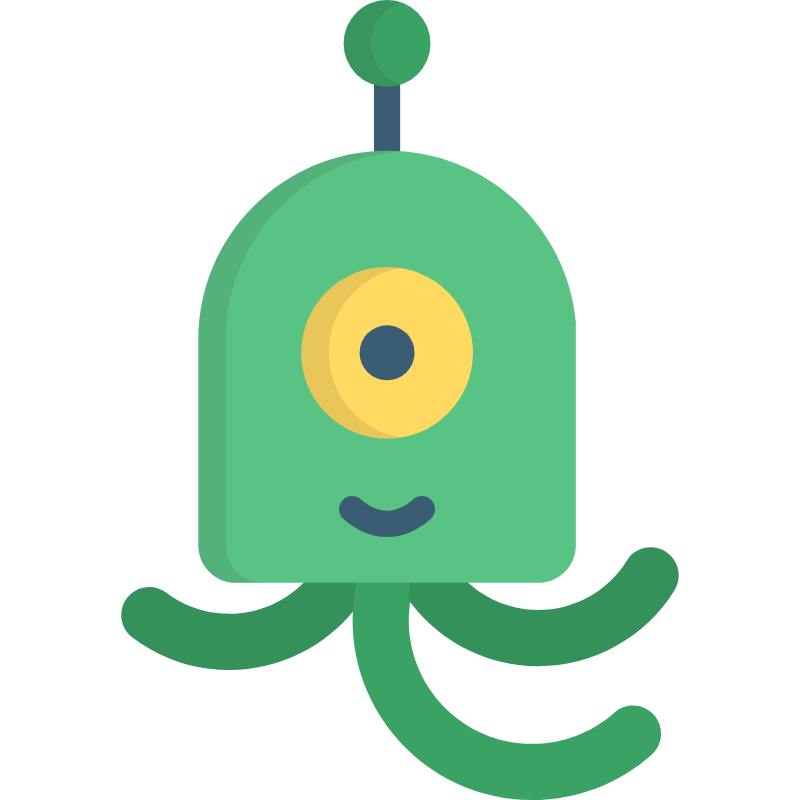 iloperidone
iloperidone
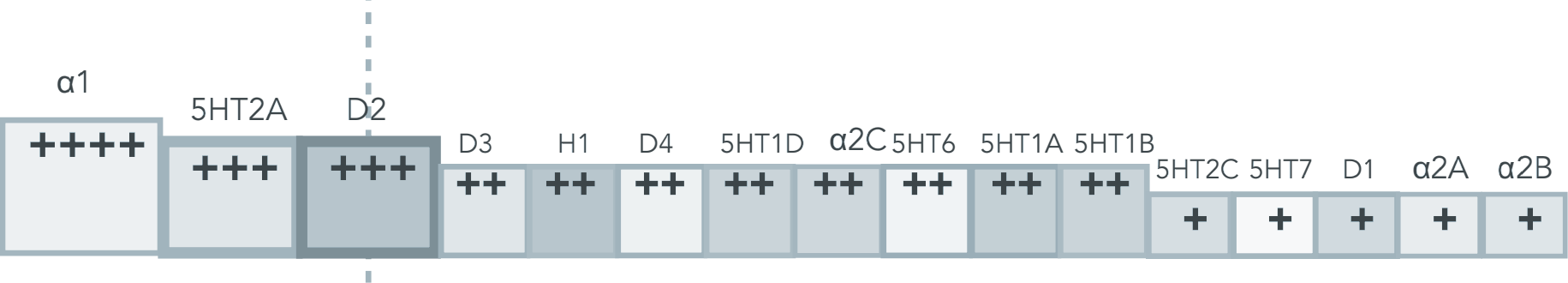 lurasidone
lurasidone
lumateperone
lumateperone
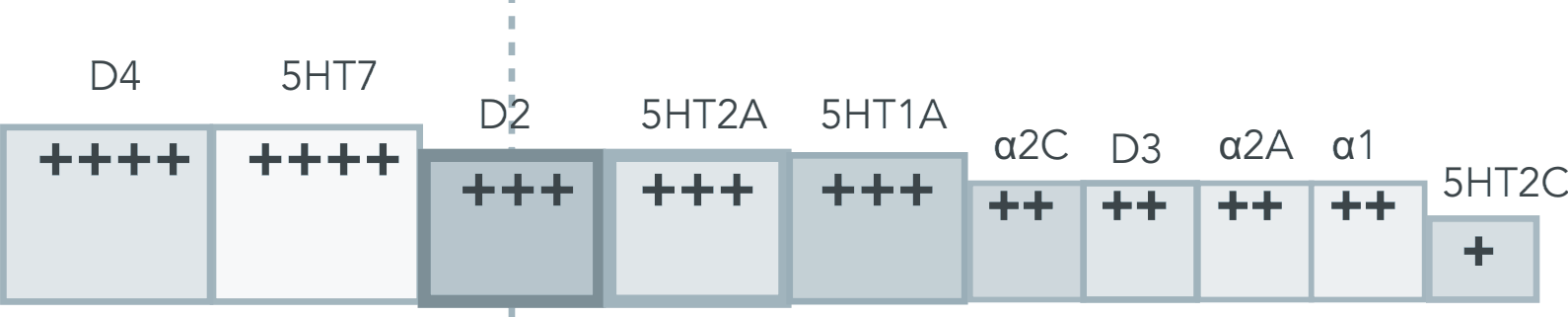 “2 -pips & a rip”
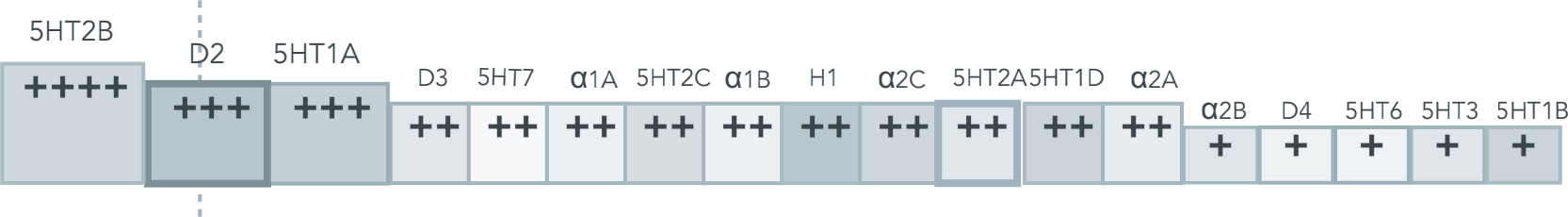 aripiprazole
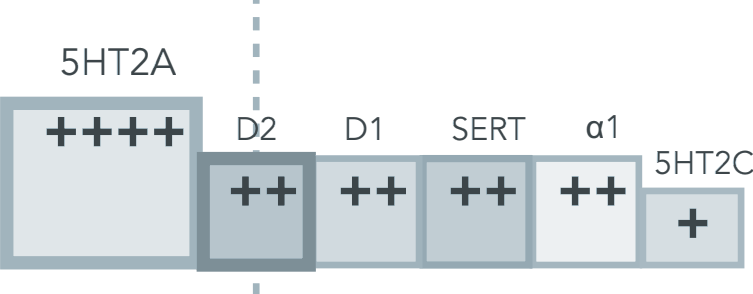 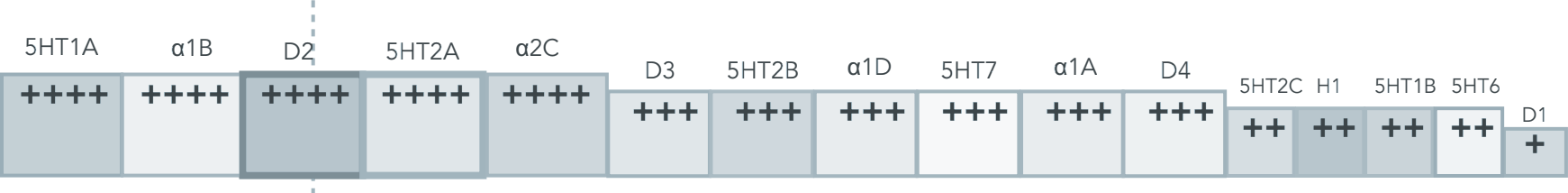 5HT2A
brexpiprazole
brexpiprazole
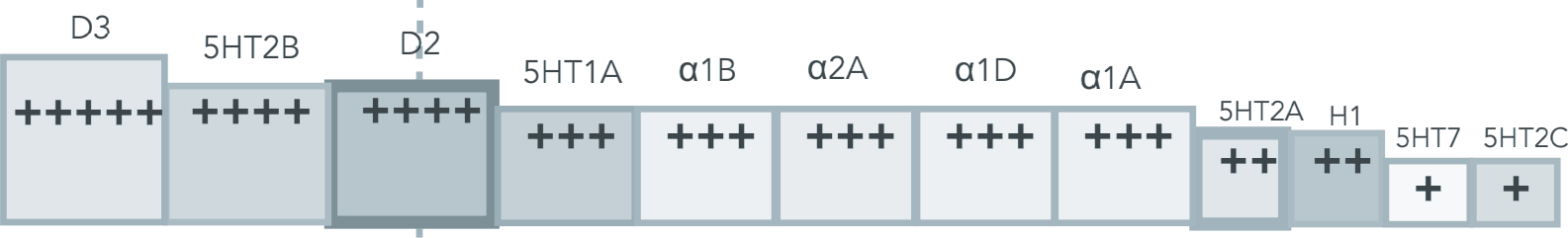 cariprazine
cariprazine
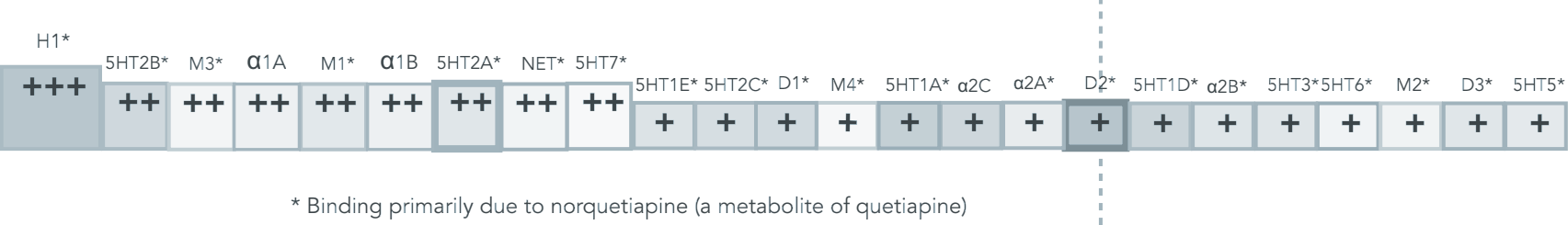 5HT2A
clozapine
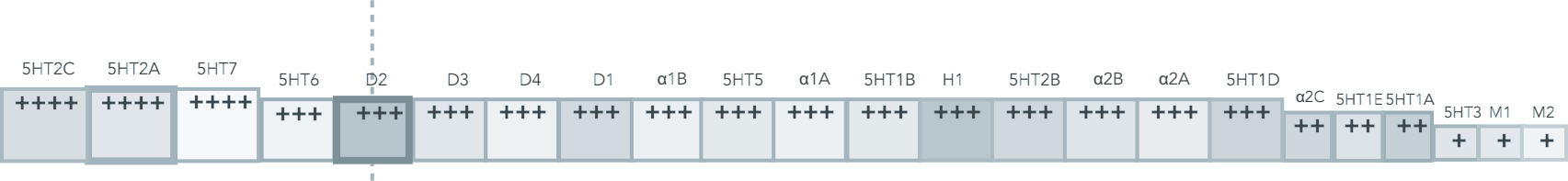 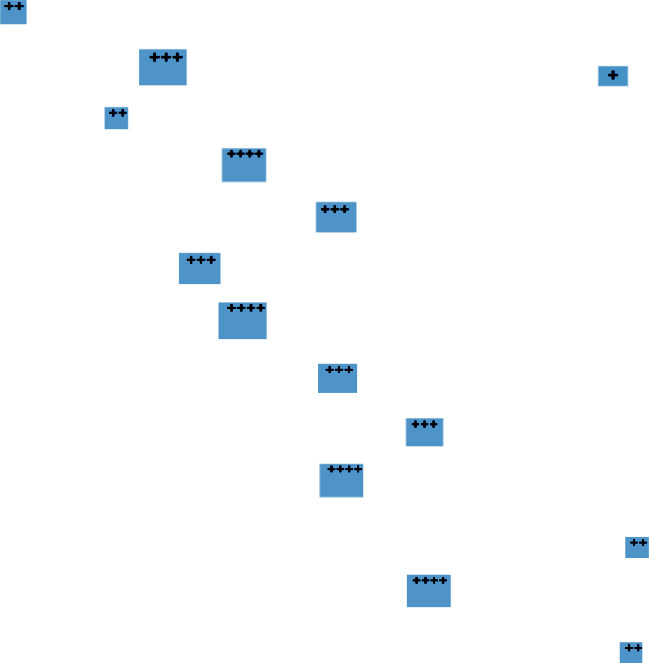 “-pines”
olanzapine
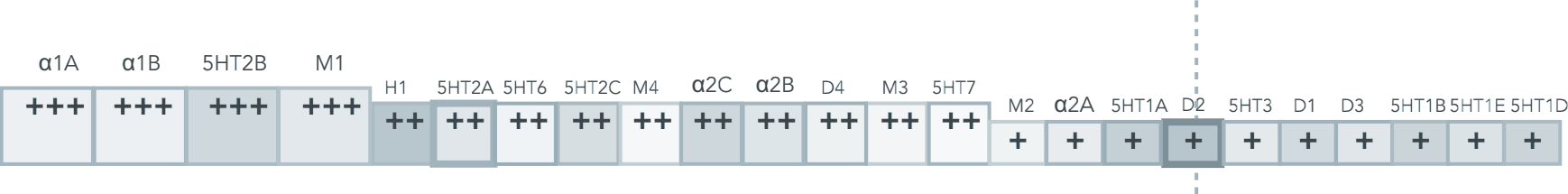 quetiapine
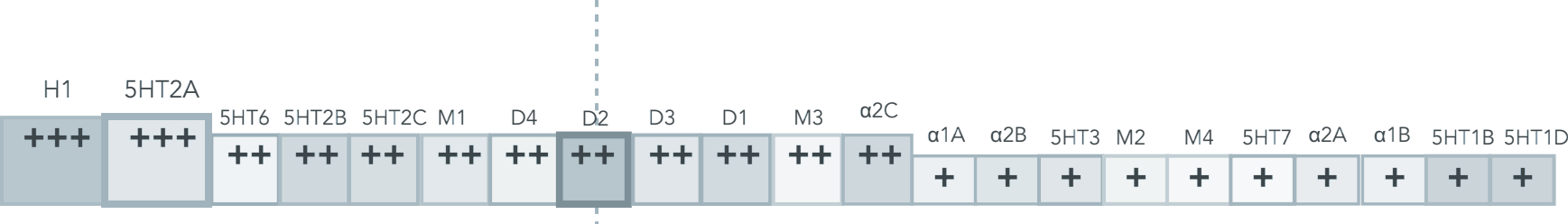 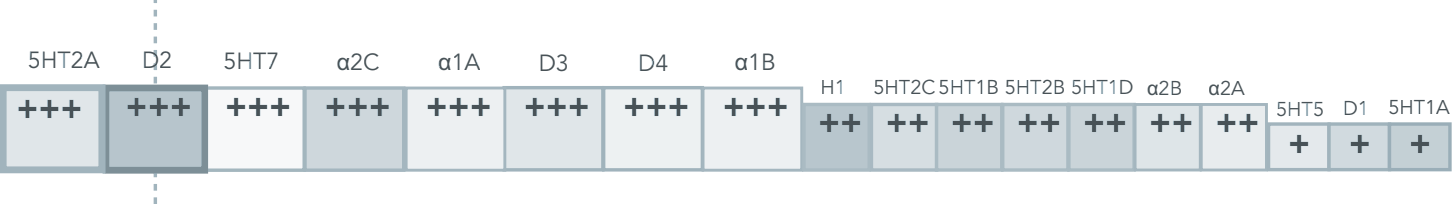 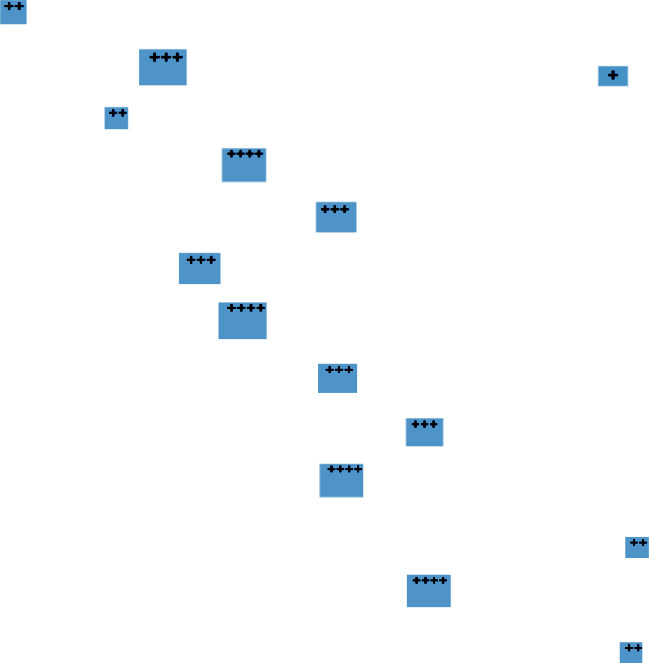 asenapine
“-dones and a -rone”
risperidone
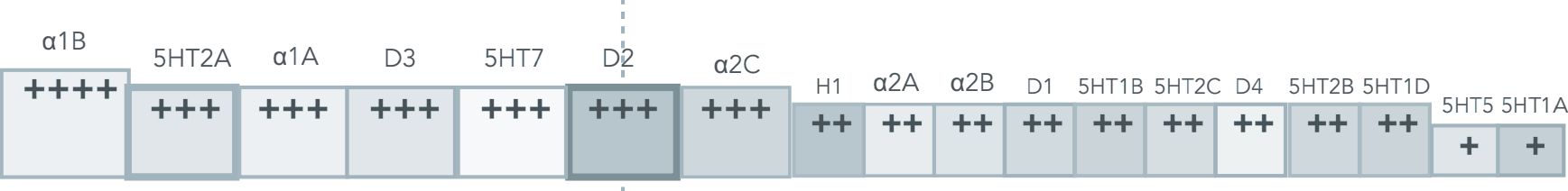 paliperidone
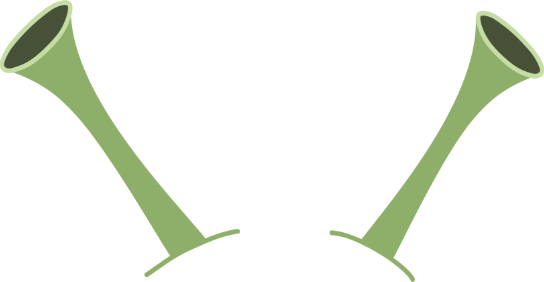 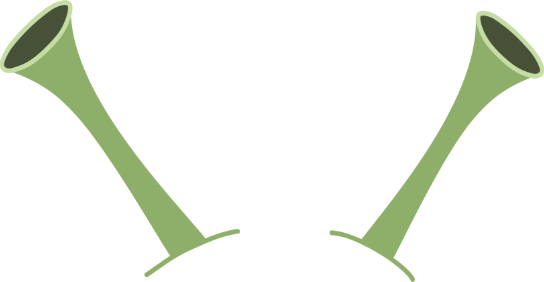 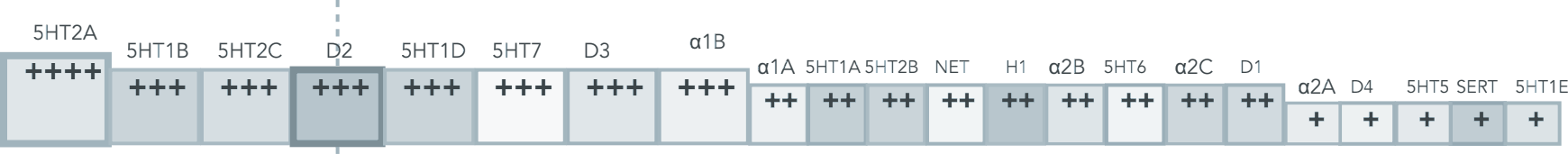 ziprasidone
ziprasidone
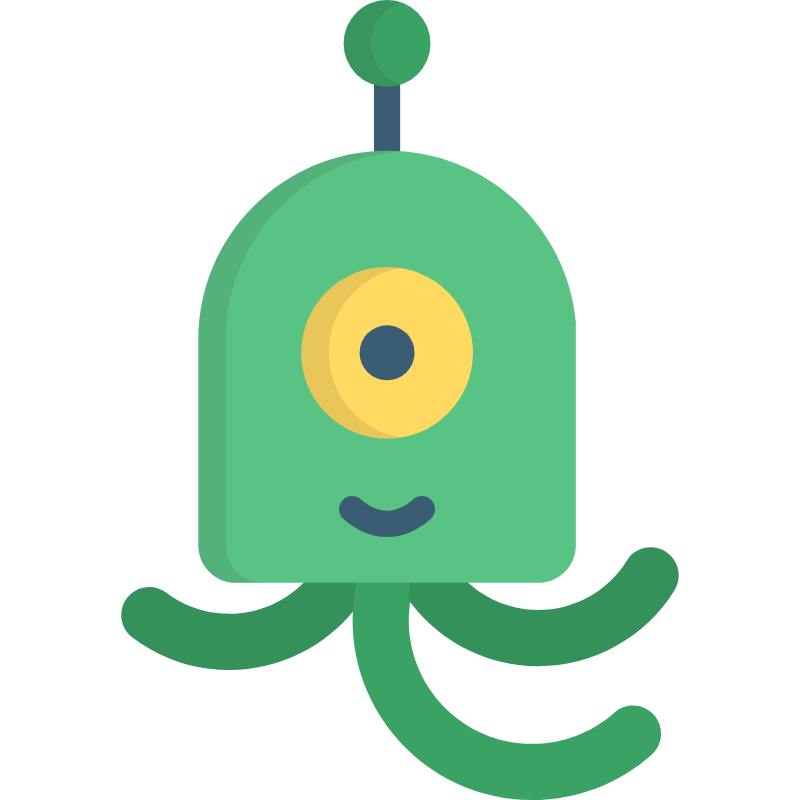 iloperidone
iloperidone
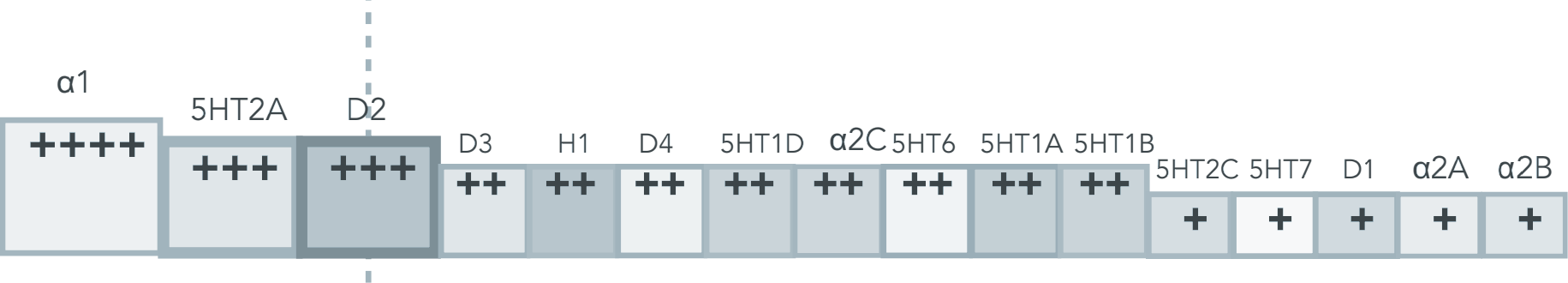 lurasidone
lurasidone
lumateperone
lumateperone
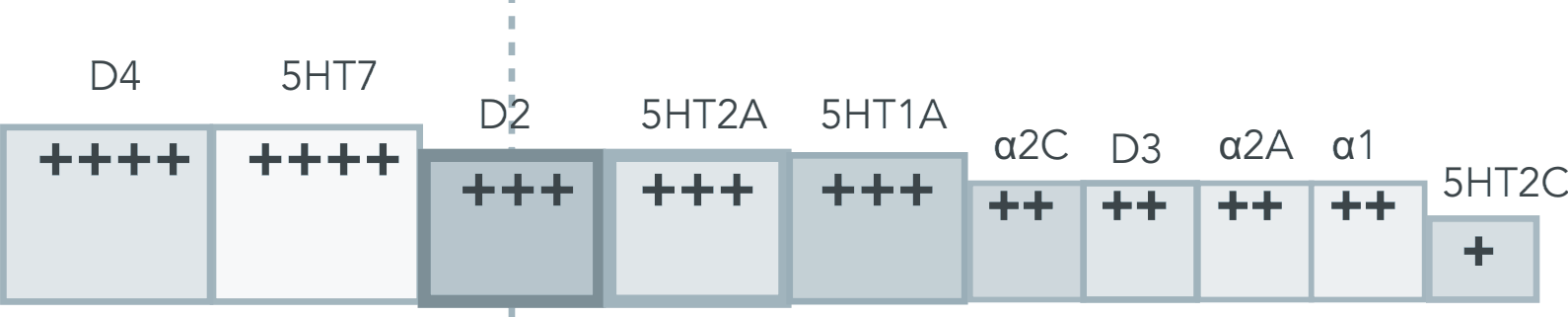 “2 -pips & a rip”

Are “atypical” antipsychotics by virtue of D2 receptor partial agonism.
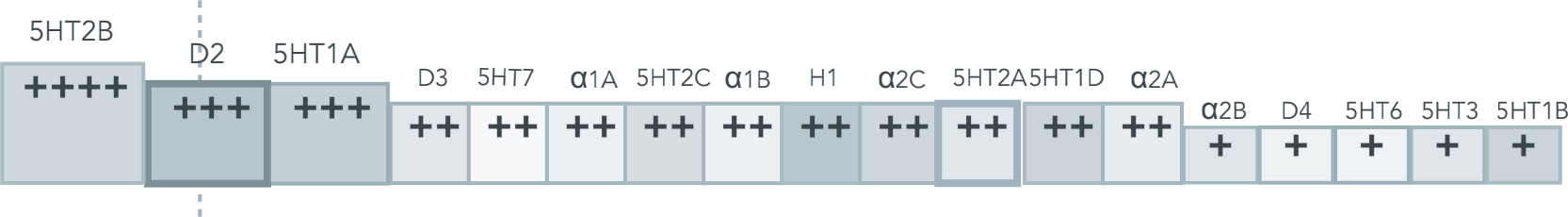 aripiprazole
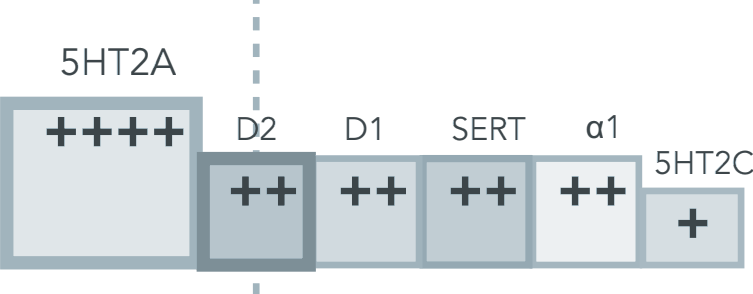 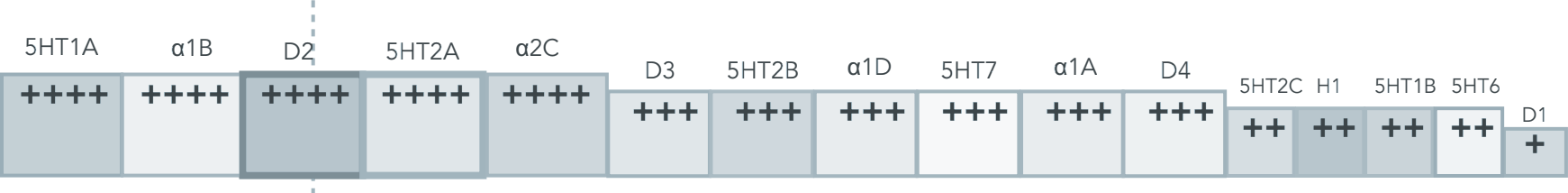 5HT2A
brexpiprazole
brexpiprazole
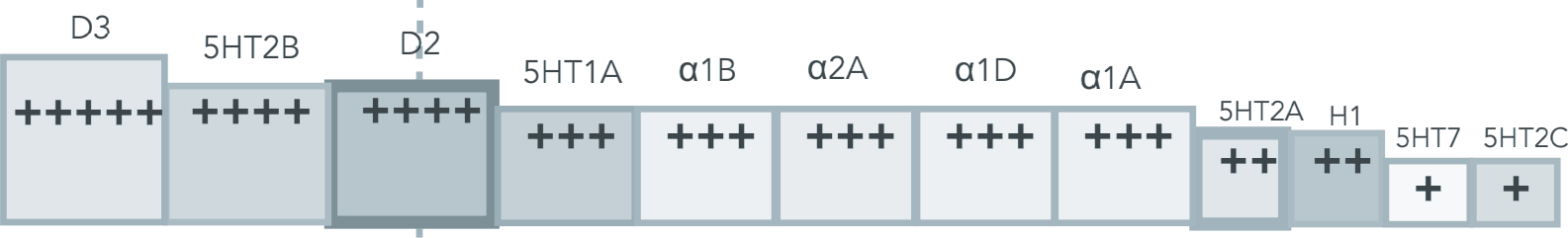 cariprazine
cariprazine
Clozapine (CLOZARIL)            
KLOE za peen / KLOE za ril  
“Clothes pin”
1990
$42–$184 
+ labs
❖ Antipsychotic (SGA)
❖ D2 antagonist - ⇩ DA
❖ 5-HT2A antagonist - ⇧ DA
❖ Alpha-adrenergic antagonist
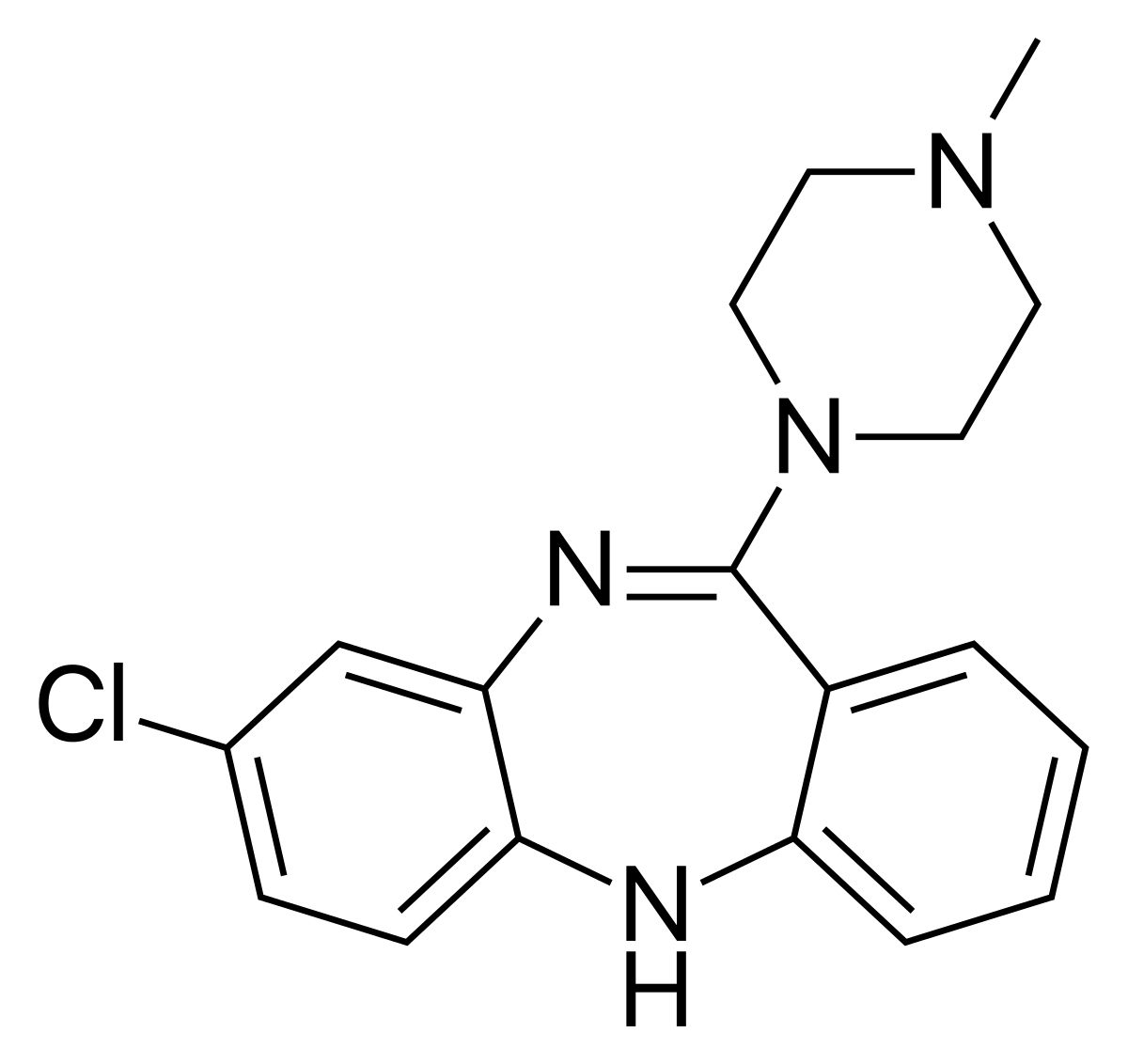 FDA-approved for:
 ❖ Treatment-resistant  
     schizophrenia 
 ❖ Prevention of schizophrenia-
     associated suicide
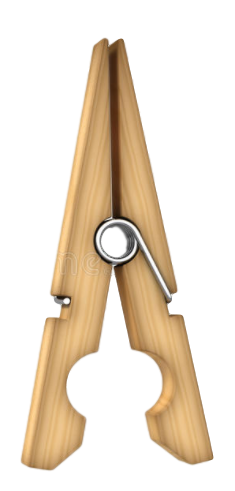 25
50
100
200
mg
Used off-label for: 
 ❖ Treatment-resistant aggression
 ❖ Treatment-resistant mania
 ❖ Psychosis with tardive dyskinesia
 ❖ Psychosis with Parkinson’s disease
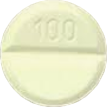 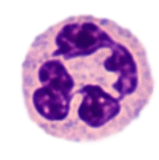 Neutrophil
Clozapine (CLOZARIL)            
KLOE za peen / KLOE za ril  
“Clothes pin”
1990
$42–$184 
+ labs
❖ Antipsychotic (SGA)
❖ D2 antagonist - ⇩ DA
❖ 5-HT2A antagonist - ⇧ DA
❖ Alpha-adrenergic antagonist
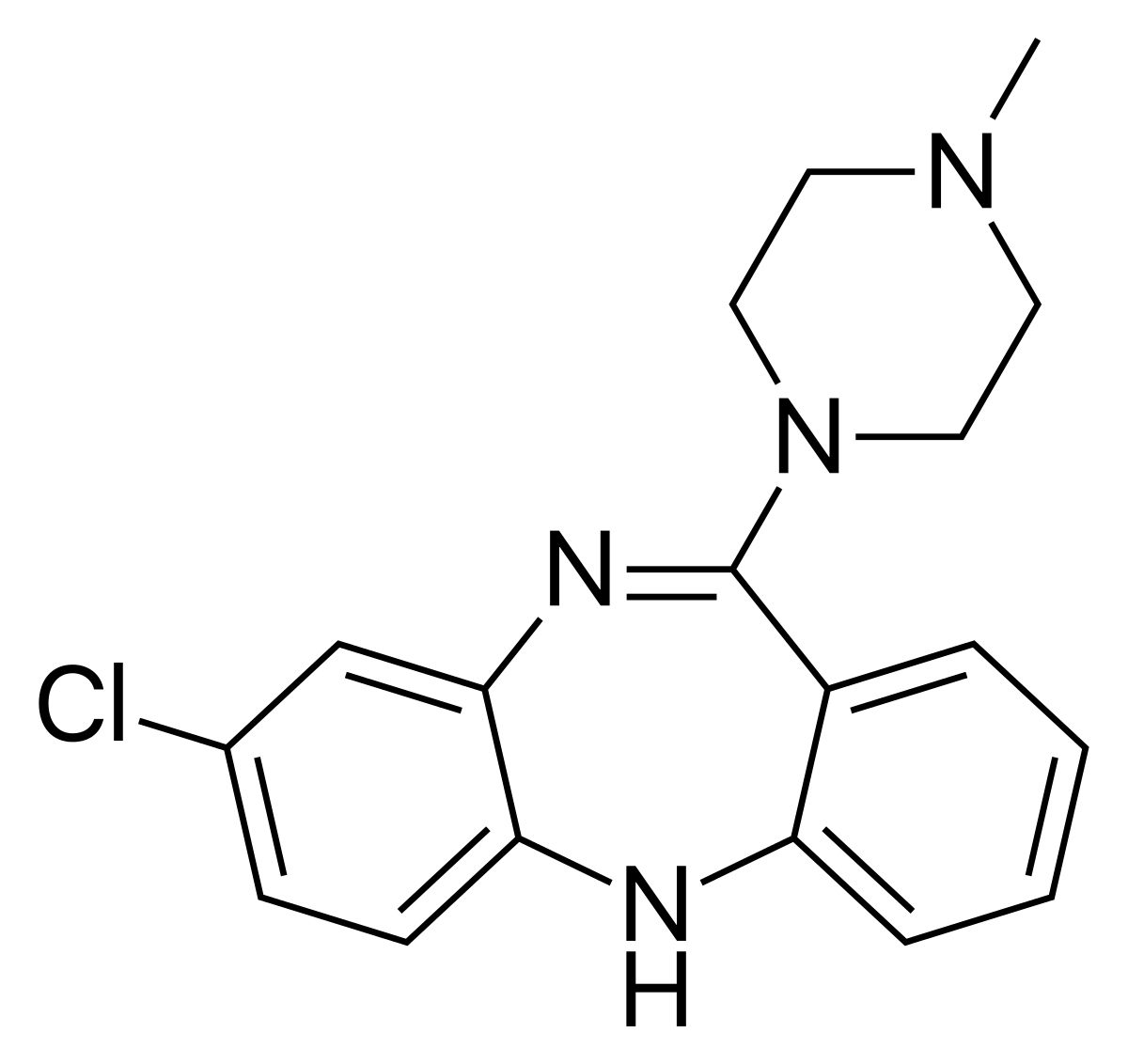 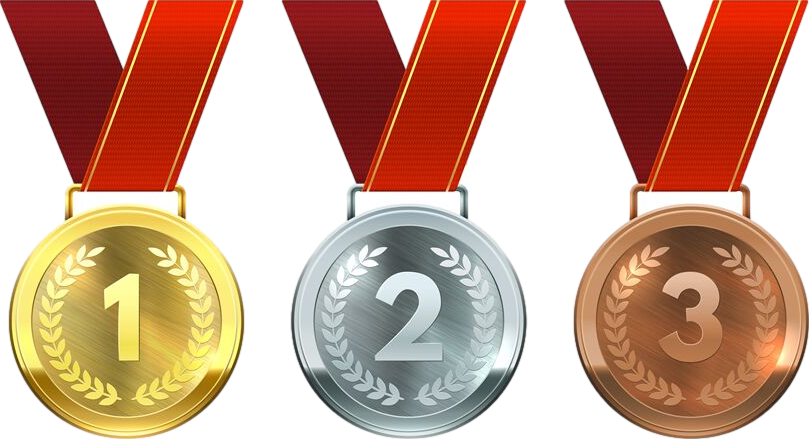 FDA-approved for:
 ❖ Treatment-resistant  
     schizophrenia 
 ❖ Prevention of schizophrenia-
     associated suicide
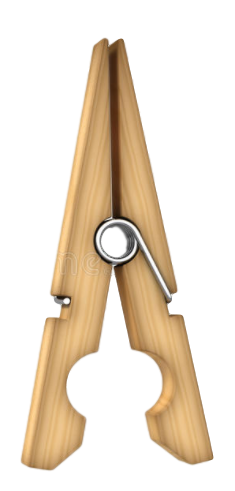 25
50
100
200
mg
Used off-label for: 
 ❖ Treatment-resistant aggression
 ❖ Treatment-resistant mania
 ❖ Psychosis with tardive dyskinesia
 ❖ Psychosis with Parkinson’s disease
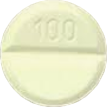 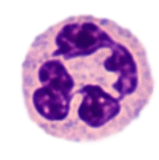 Neutrophil
Clozapine (CLOZARIL)            
KLOE za peen / KLOE za ril  
“Clothes pin”
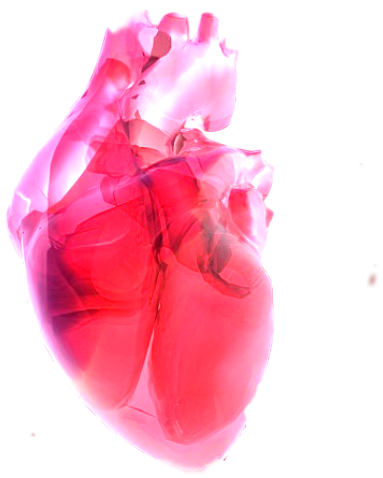 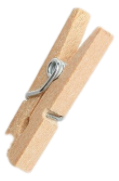 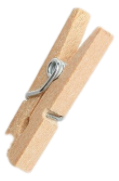 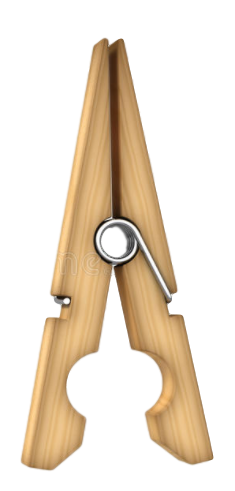 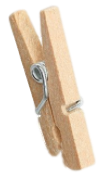 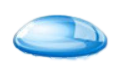 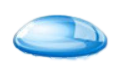 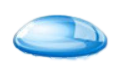 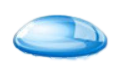 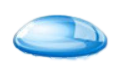 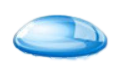 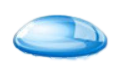 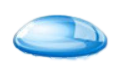 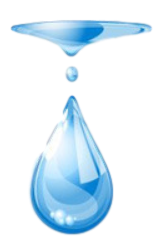 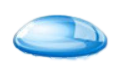 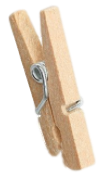 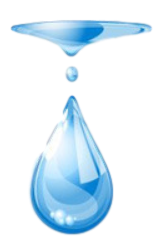 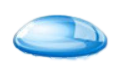 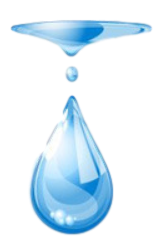 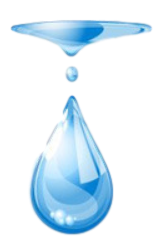 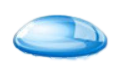 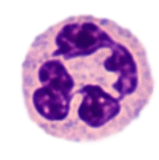 Neutrophil
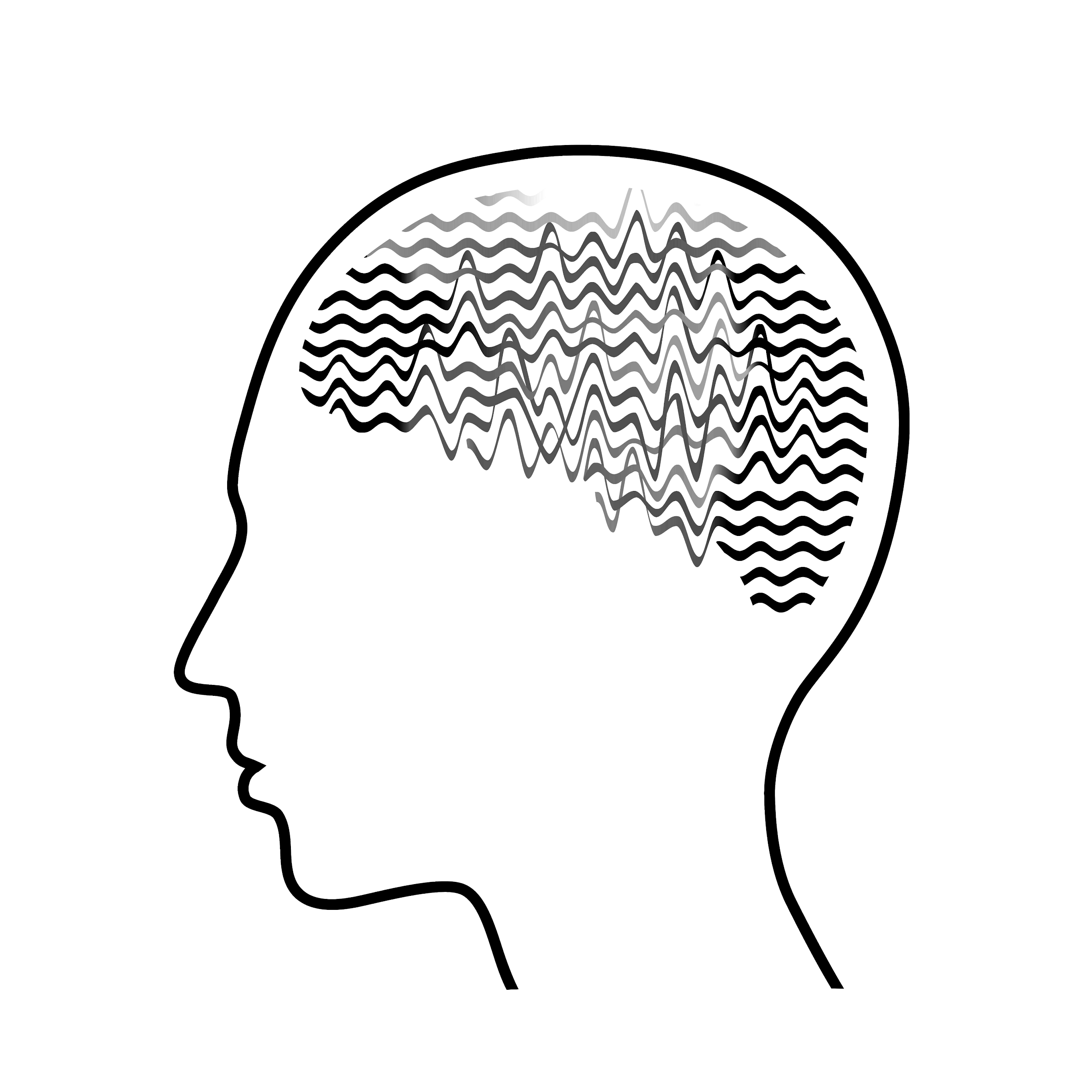 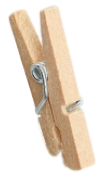 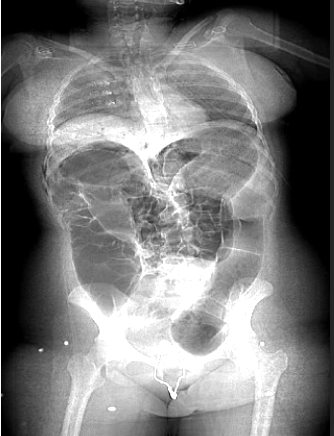 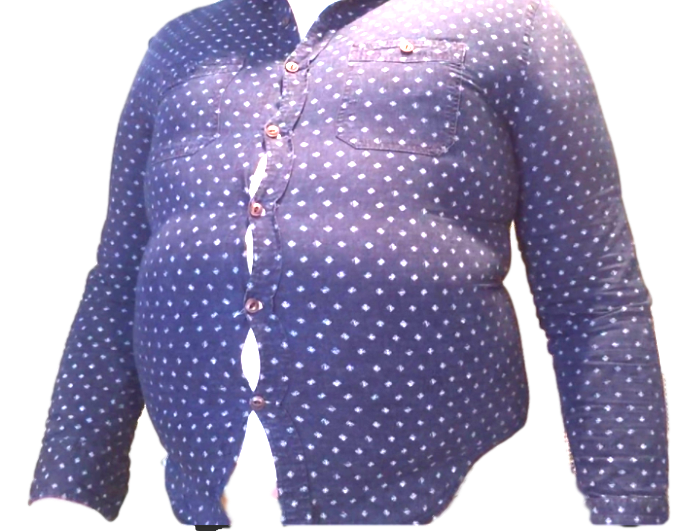 Weight
 gain
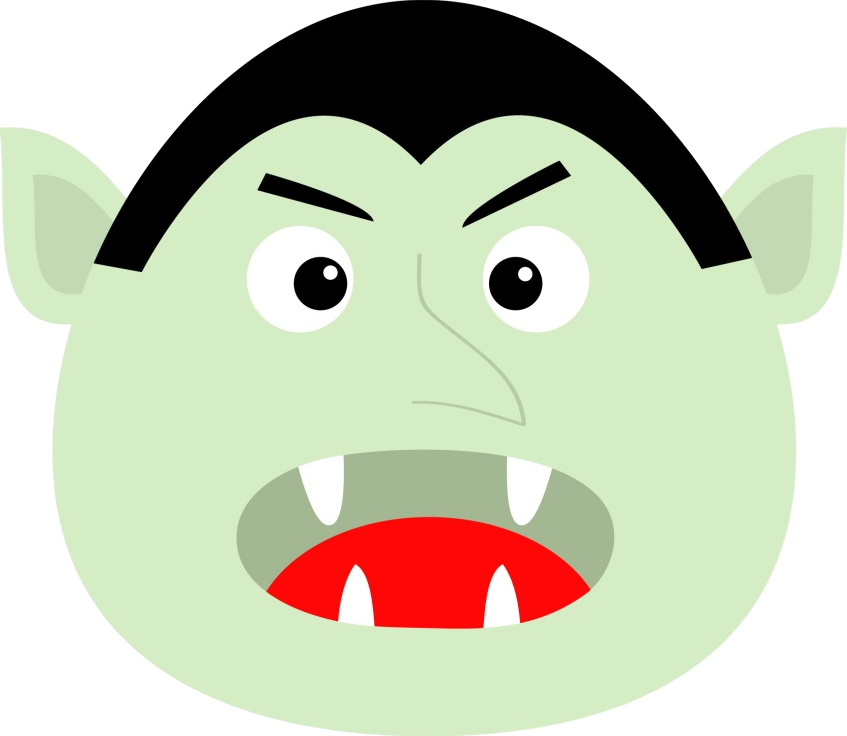 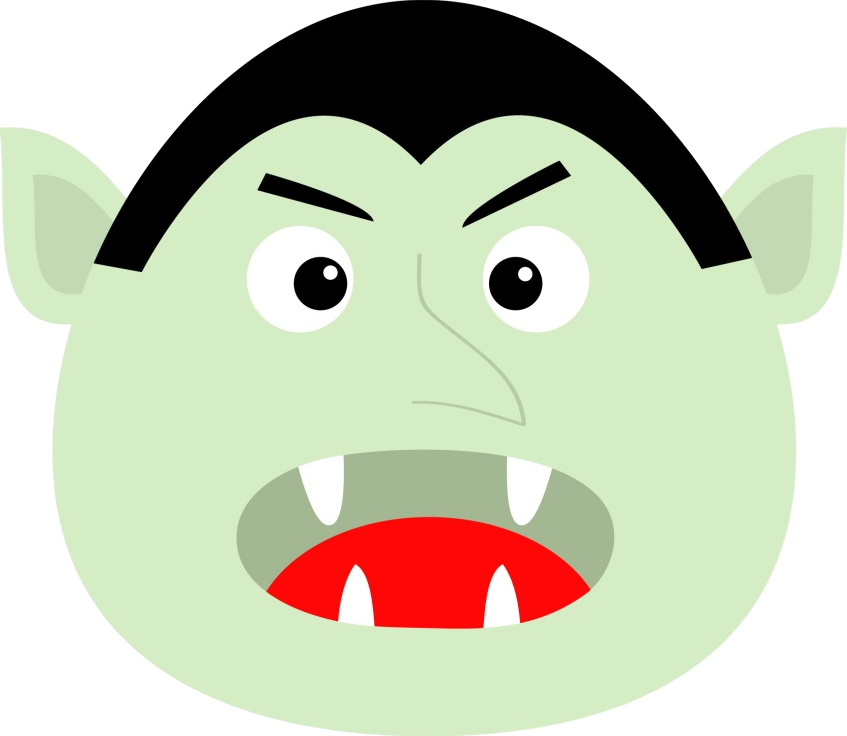 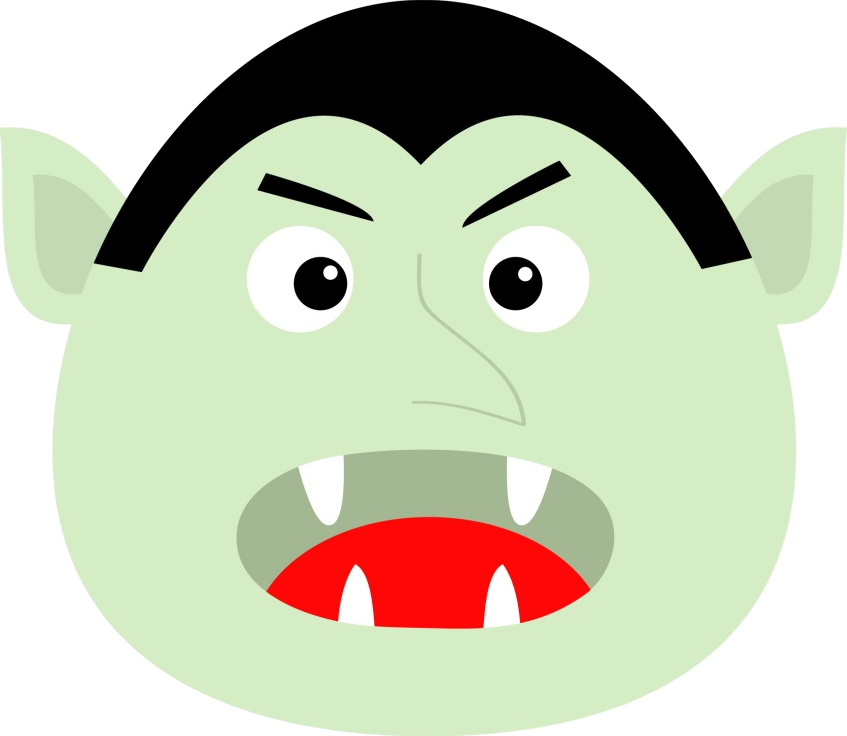 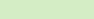 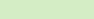 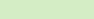 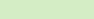 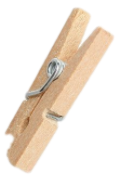 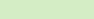 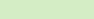 Severe constipation, 
which can lead to toxic megacolon and bowel rupture.
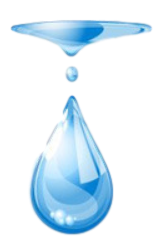 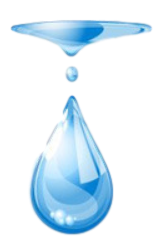 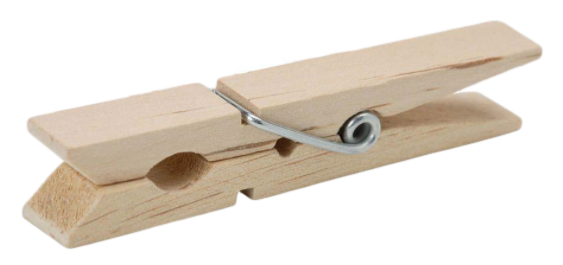 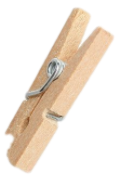 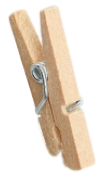 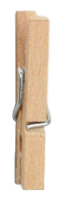 Hypersalivation by cholinergic mechanism (the S in SLUDGE)
Seizures
Potentially fatal myocarditis
Antipsychotics are represented 
with spooky mascots.
Clozapine
CLOZARIL
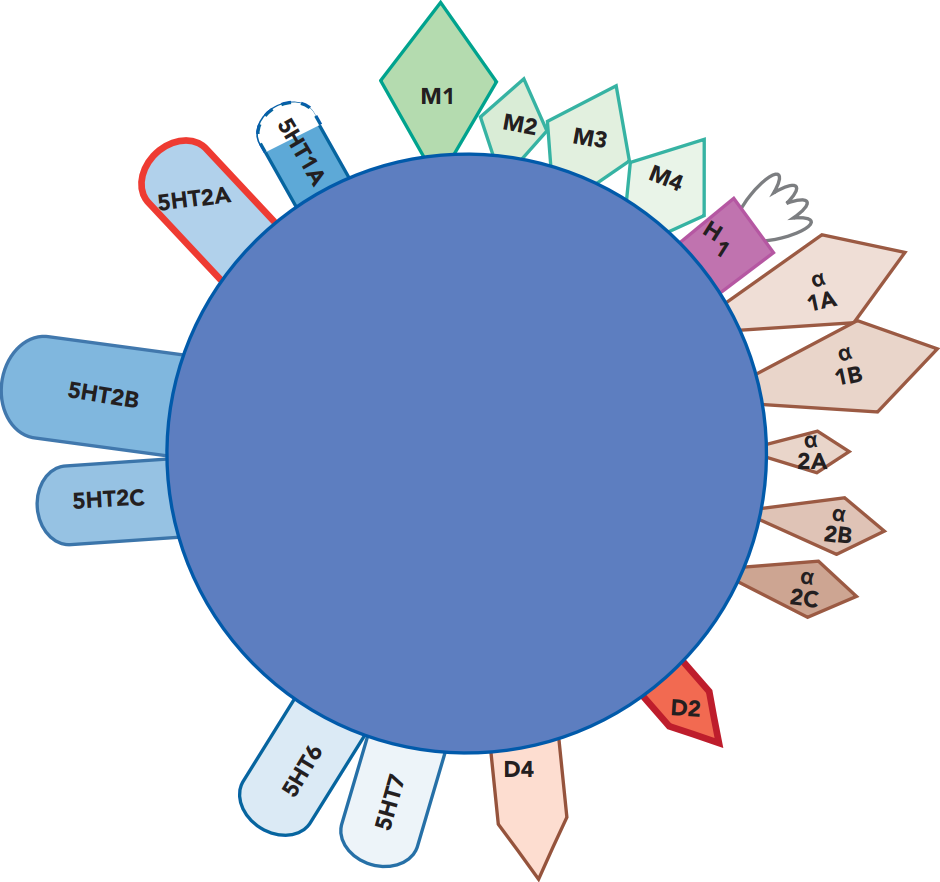 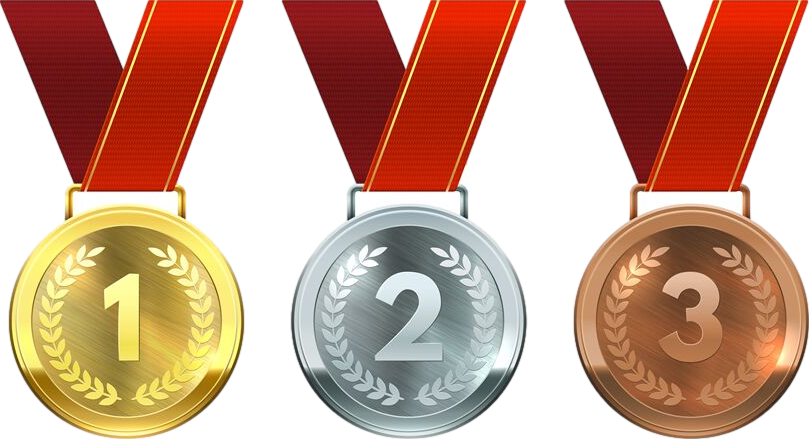 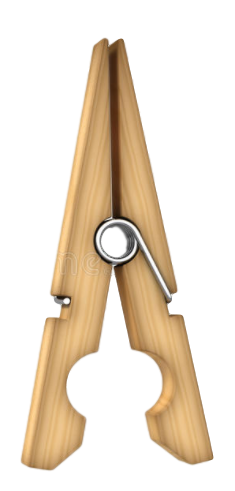 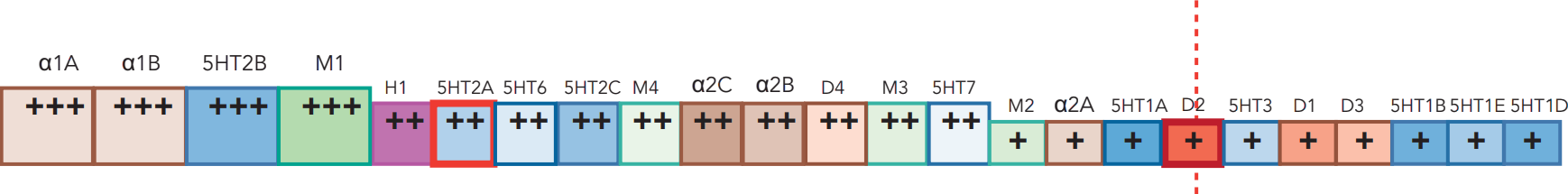 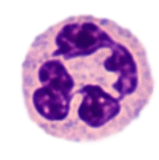 Clozapine
CLOZARIL
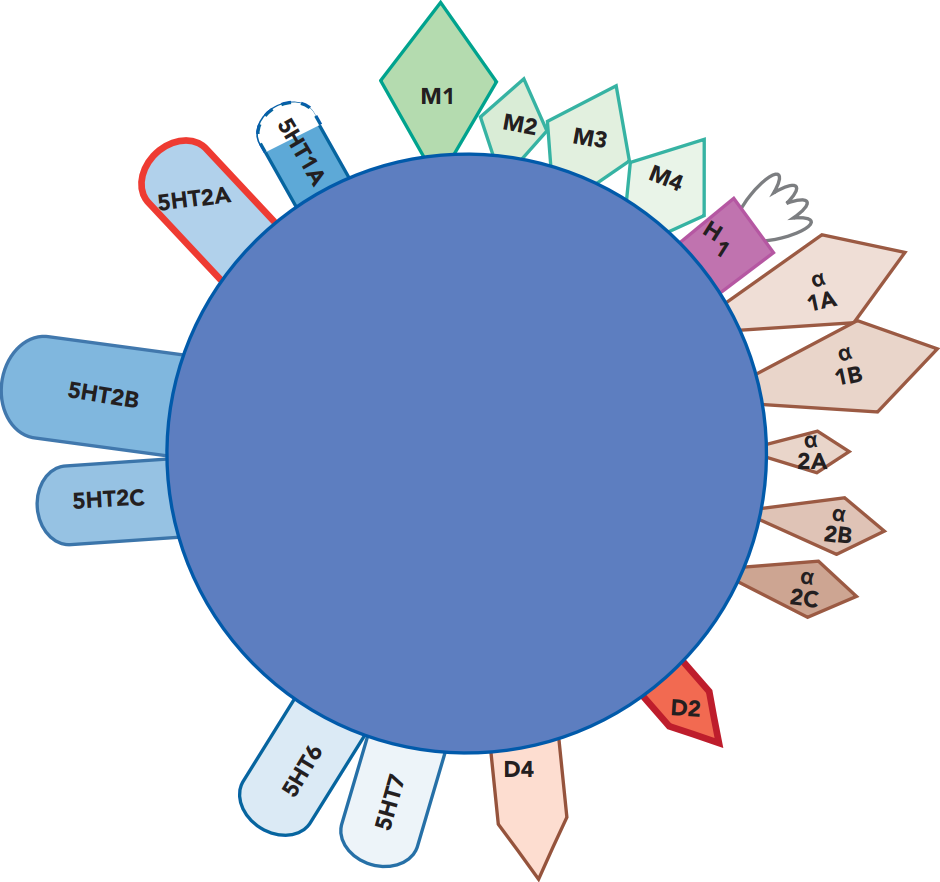 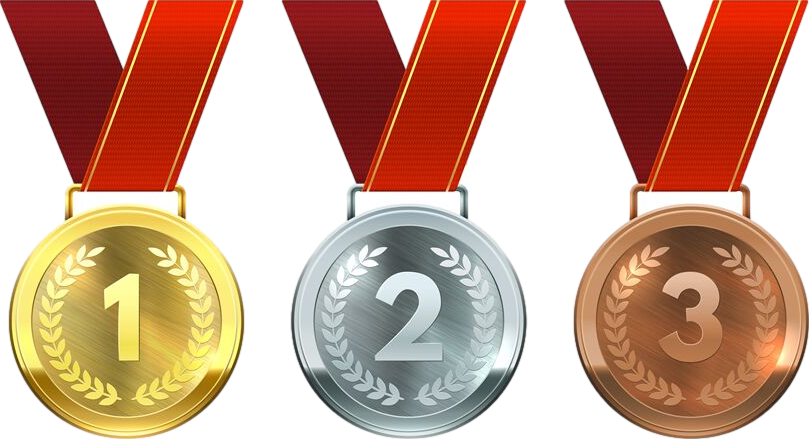 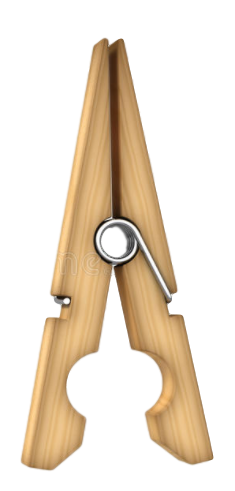 less EPS than placebo!
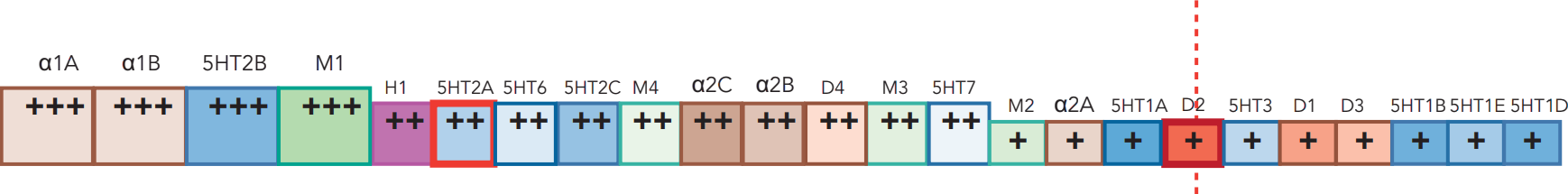 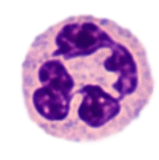 Clozapine
CLOZARIL
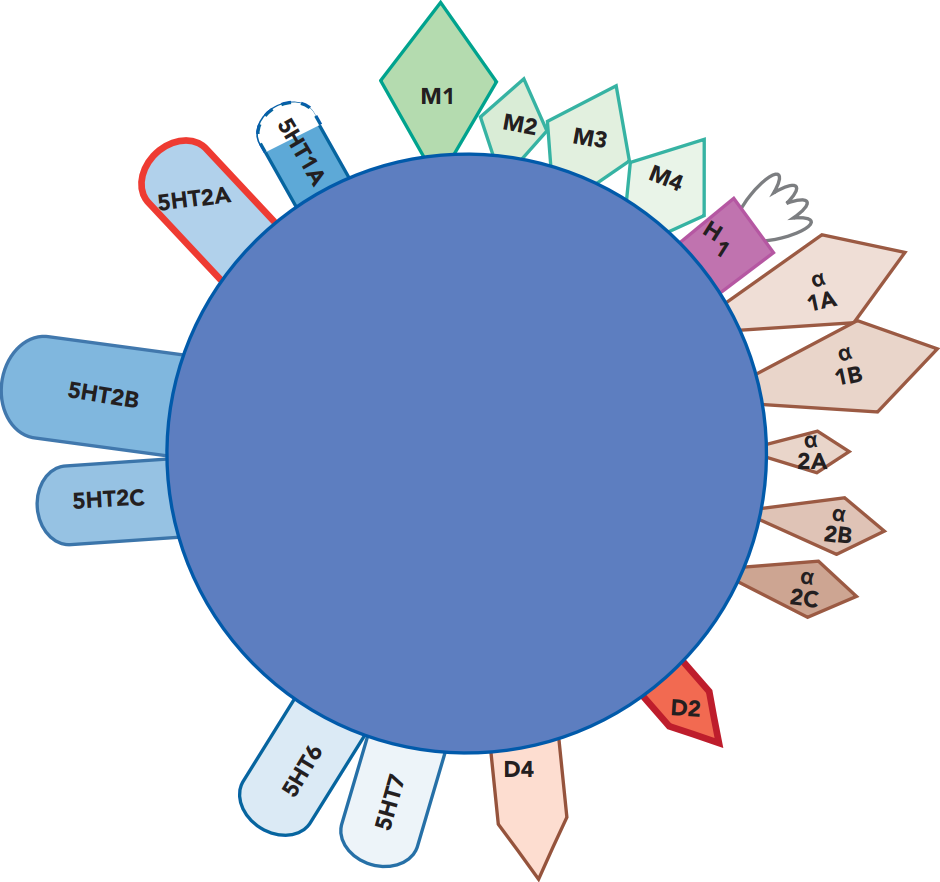 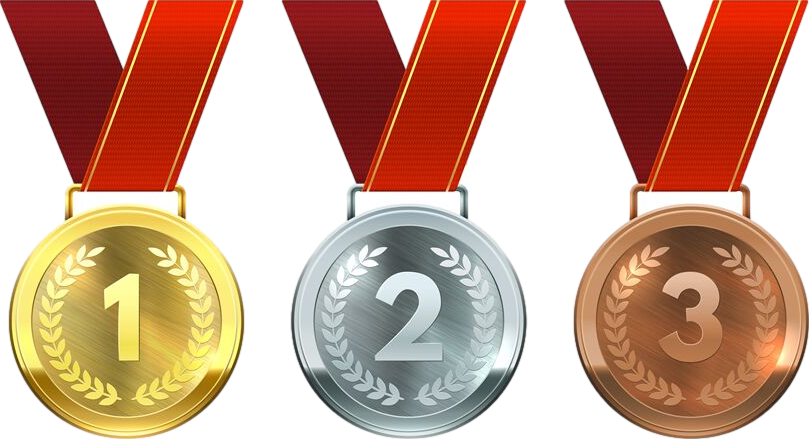 Orthostatic hypotension, which limits speed of titration
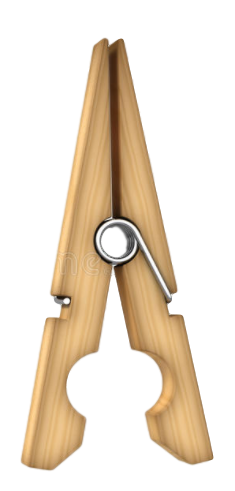 less EPS than placebo!
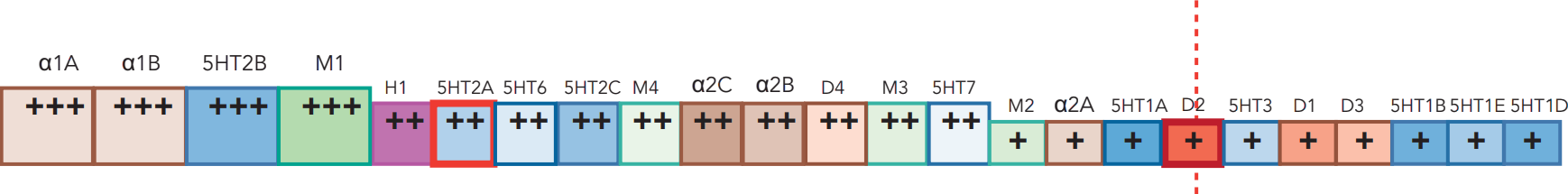 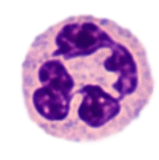 Clozapine
CLOZARIL
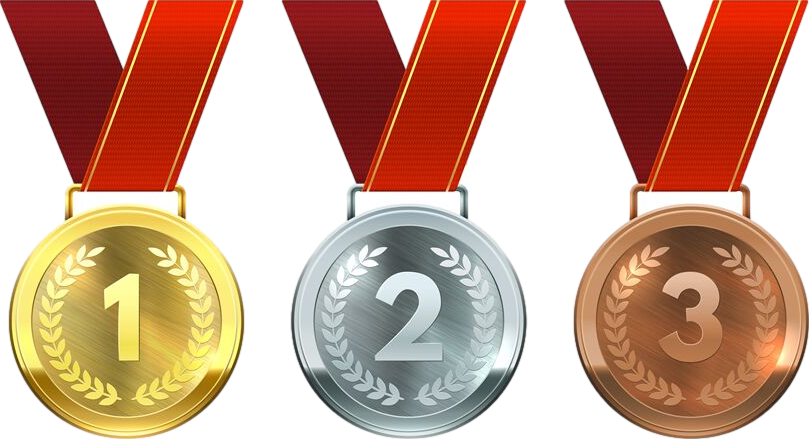 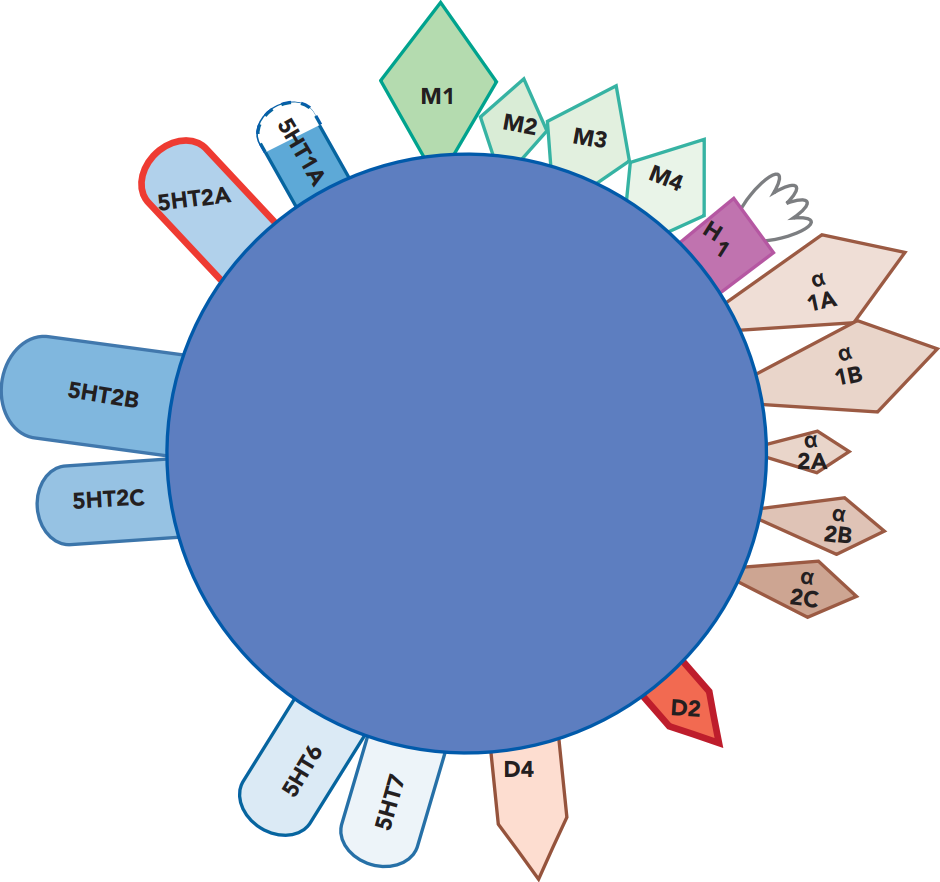 Potential for massive weight gain
Orthostatic hypotension, 
same mechanism as prazosin
x
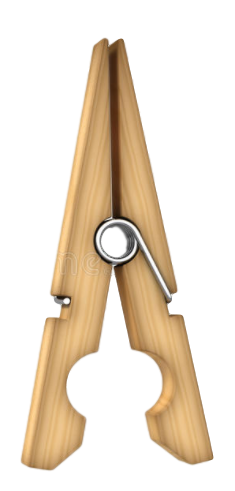 less EPS than placebo!
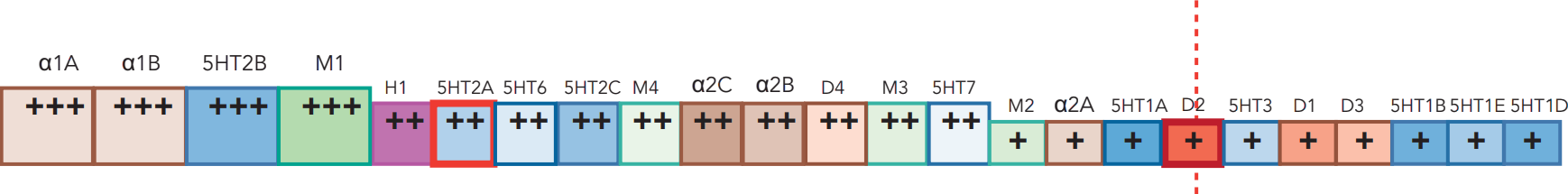 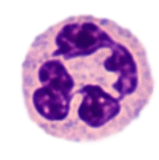 Clozapine
CLOZARIL
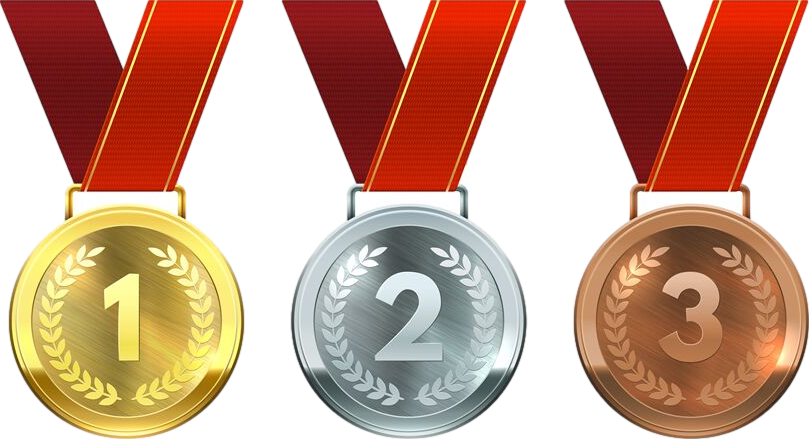 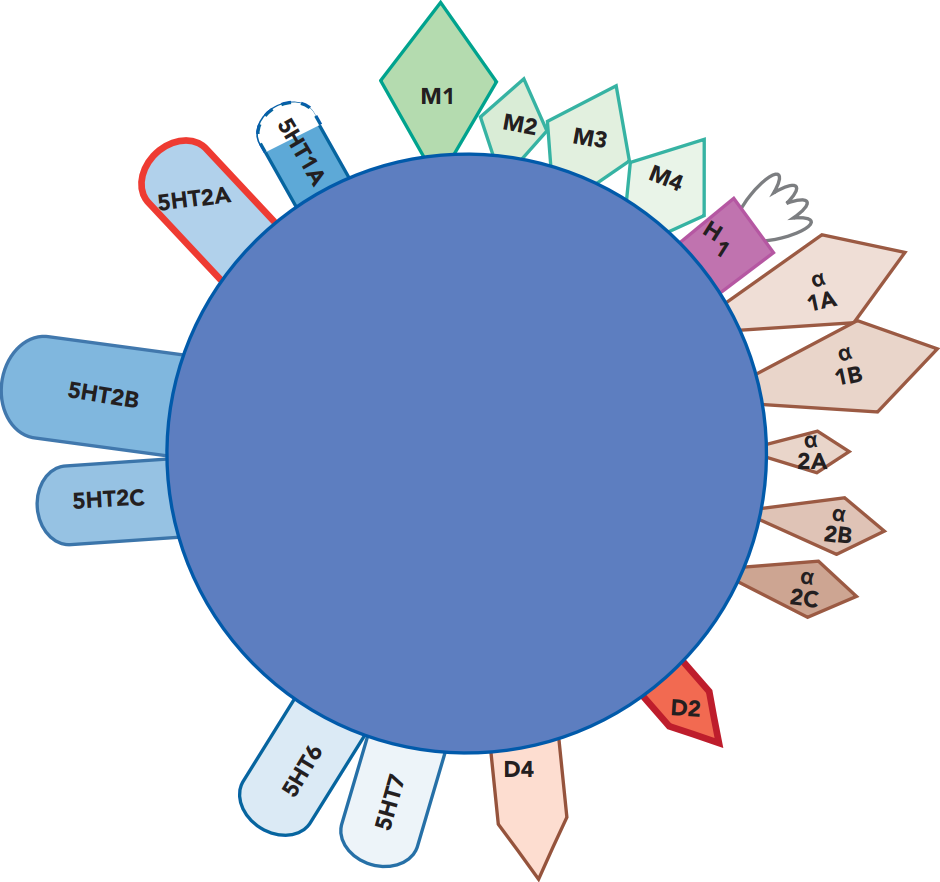 Potential for massive weight gain
Orthostatic hypotension, 
same mechanism as prazosin
x
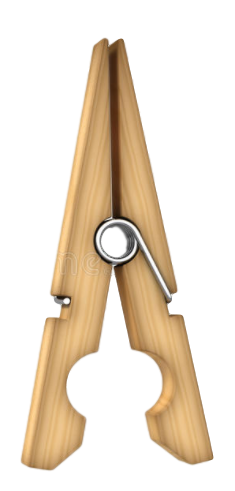 less EPS than placebo!
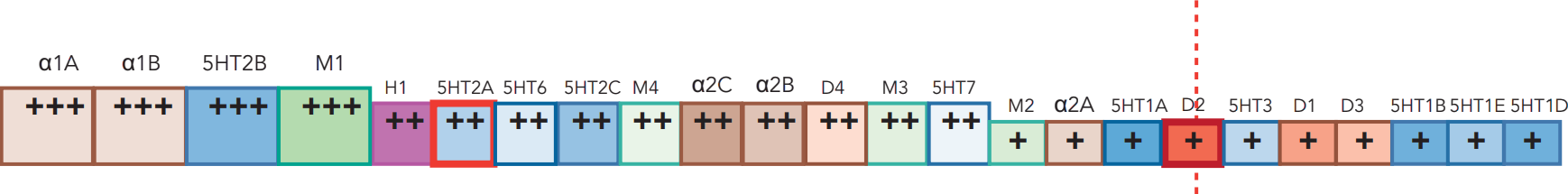 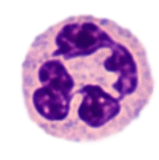 Clozapine
CLOZARIL
Highly anticholinergic, potential for severe constipation
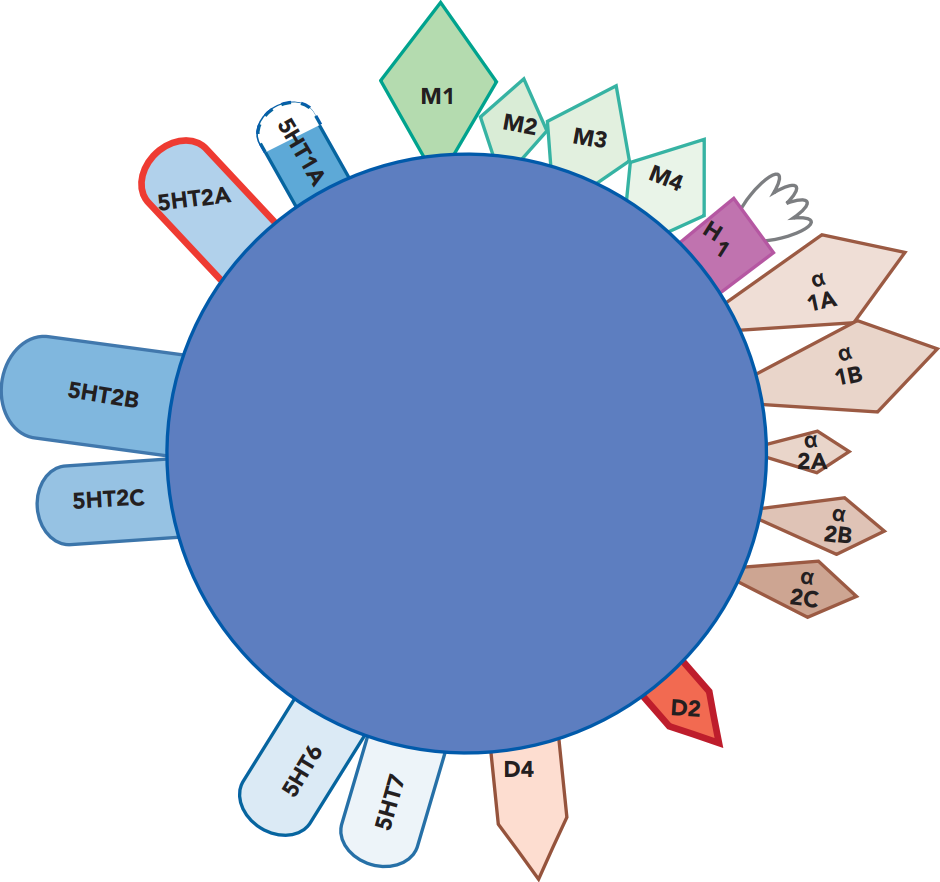 Potential for massive weight gain
Orthostatic hypotension, 
same mechanism as prazosin
x
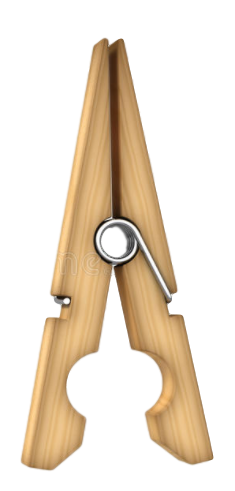 less EPS than placebo!
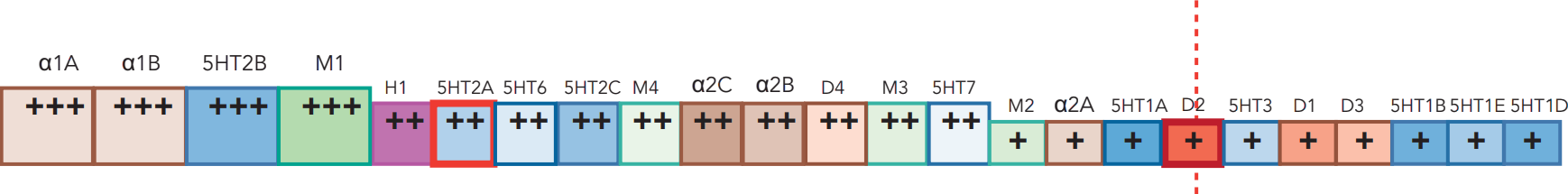 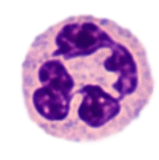 Clozapine
CLOZARIL
Highly anticholinergic, potential for severe constipation
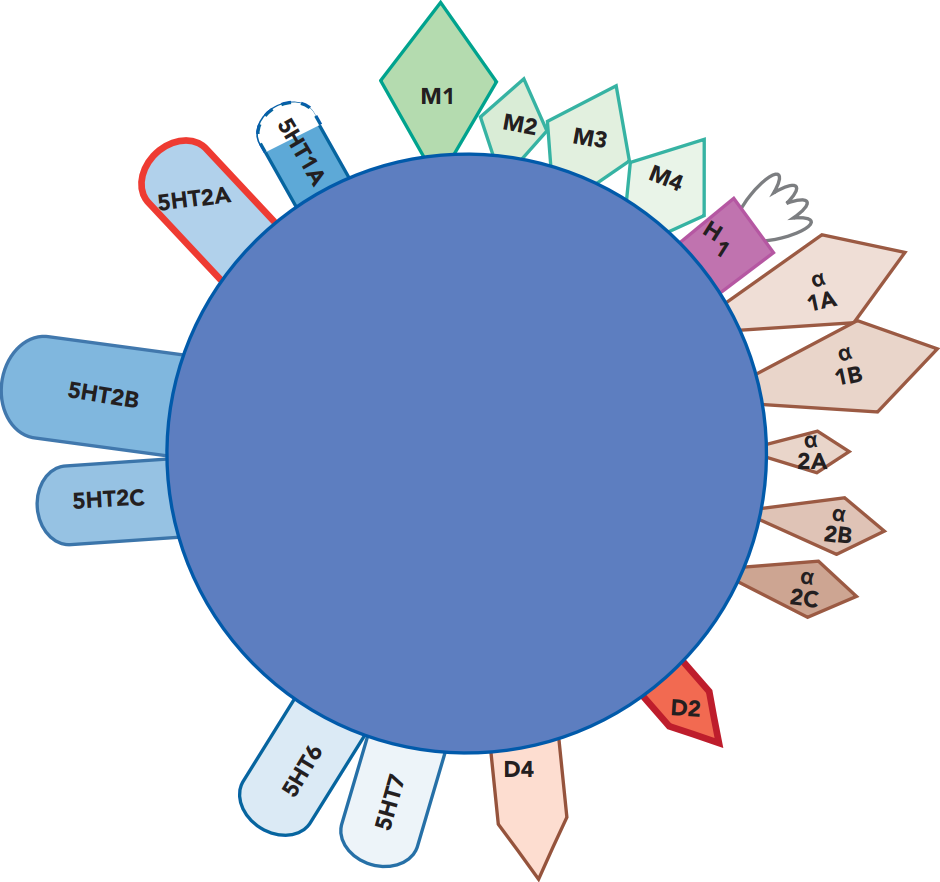 very sedating
Potential for massive weight gain
Orthostatic hypotension, 
same mechanism as prazosin
x
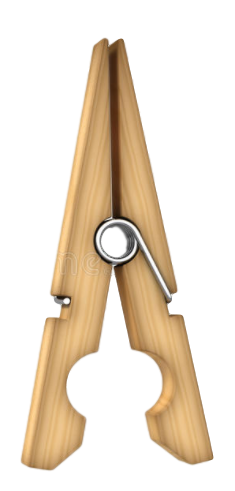 less EPS than placebo!
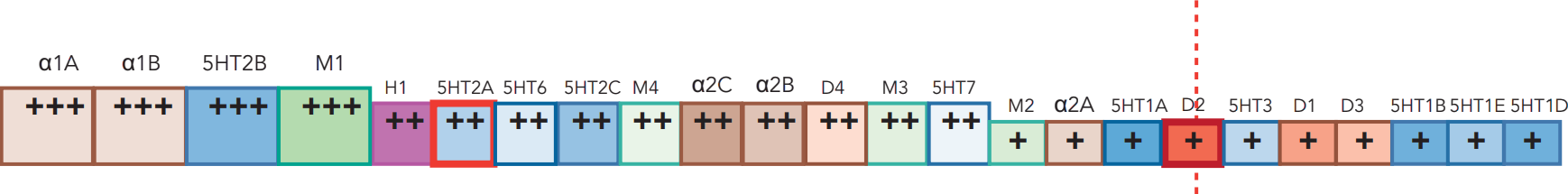 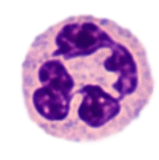 Clozapine
CLOZARIL
Highly anticholinergic, potential for severe constipation
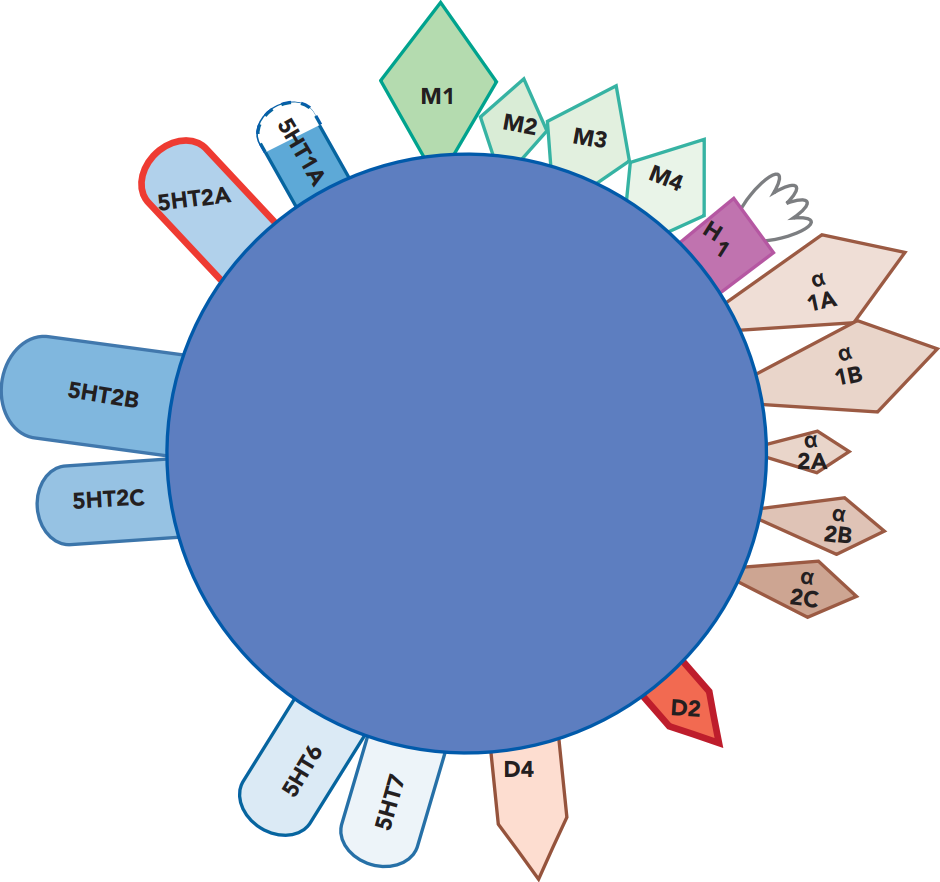 very sedating
Potential for massive weight gain
Orthostatic hypotension, 
same mechanism as prazosin
Salivation is a cholinergic effect cause by the norclozapine metabolite.
x
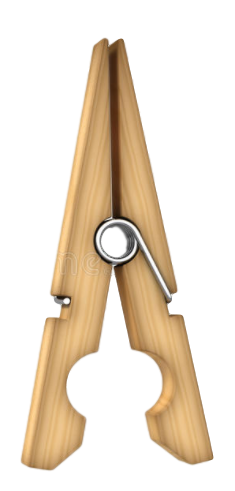 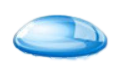 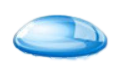 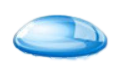 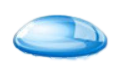 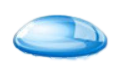 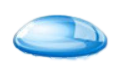 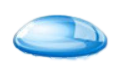 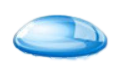 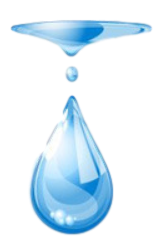 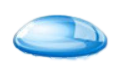 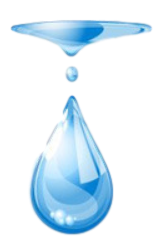 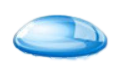 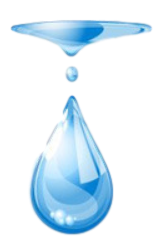 less EPS than placebo!
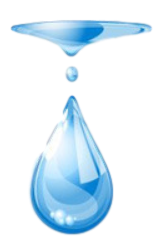 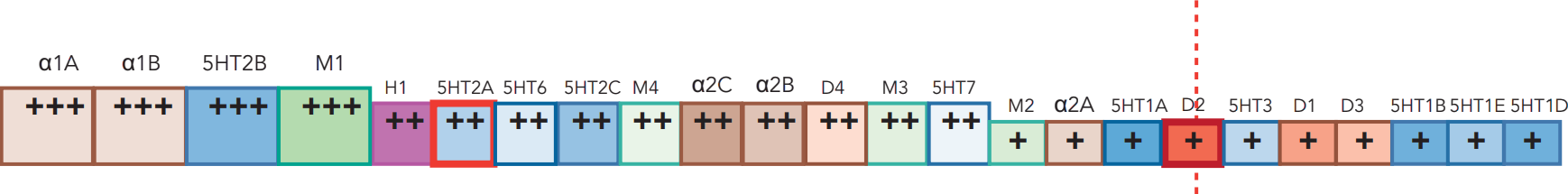 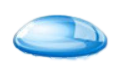 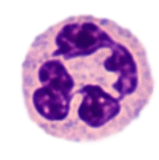 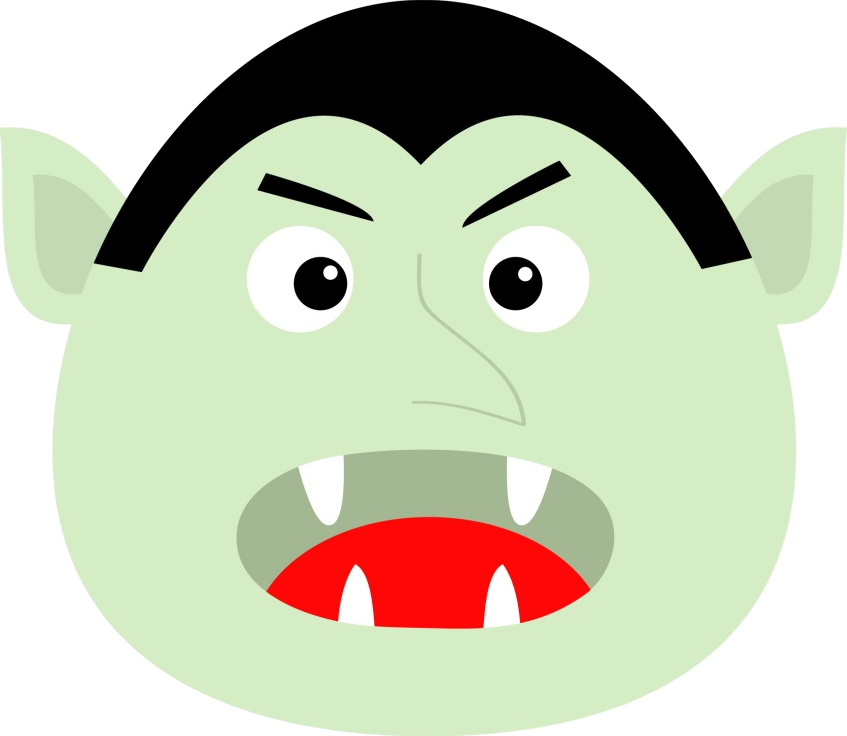 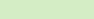 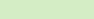 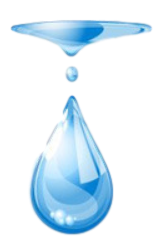 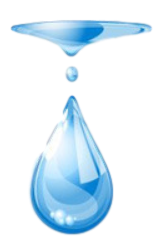 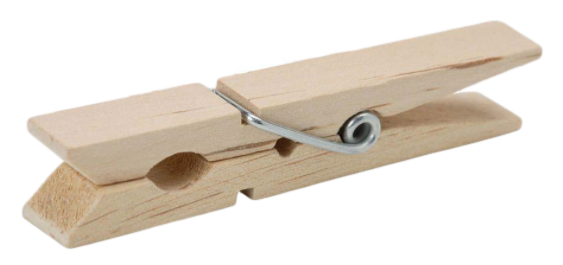 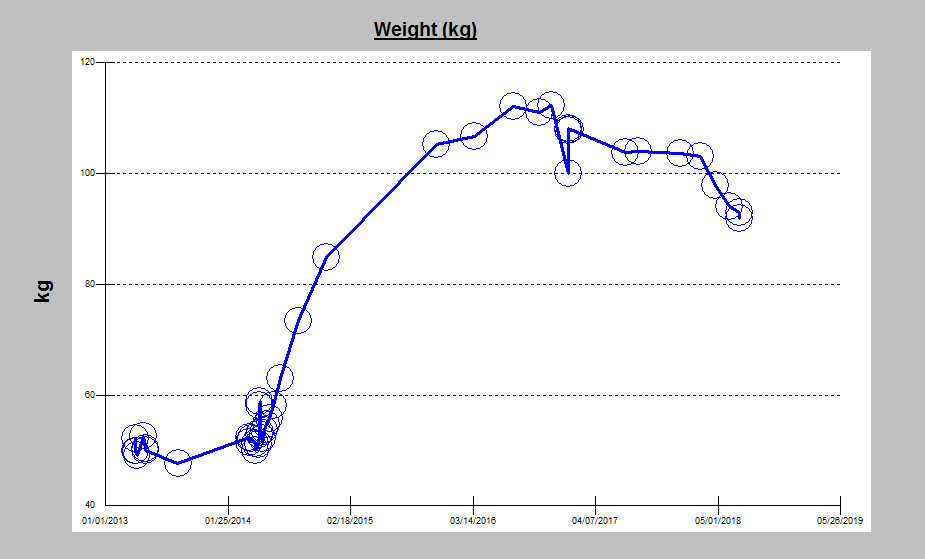 Clozapine Initiation
Weight: + 60 kg
~2 Years
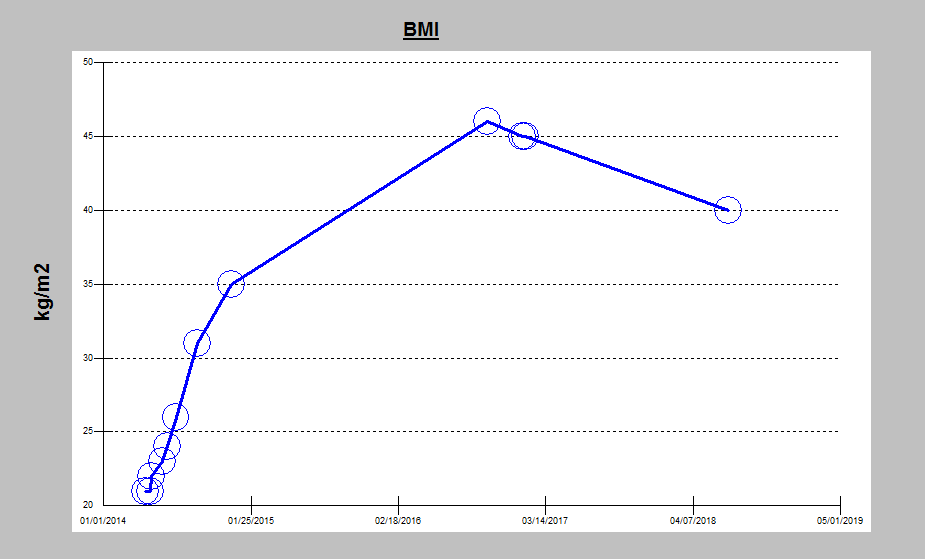 BMI Δ: + 110%
~2 Years
Dr Austin Campbell
Olanzapine (ZYPREXA) 
o lan za peen / zy PREX a
“Owl lands upon (cra)Zy pretzel”
#225
1996
$5–$400
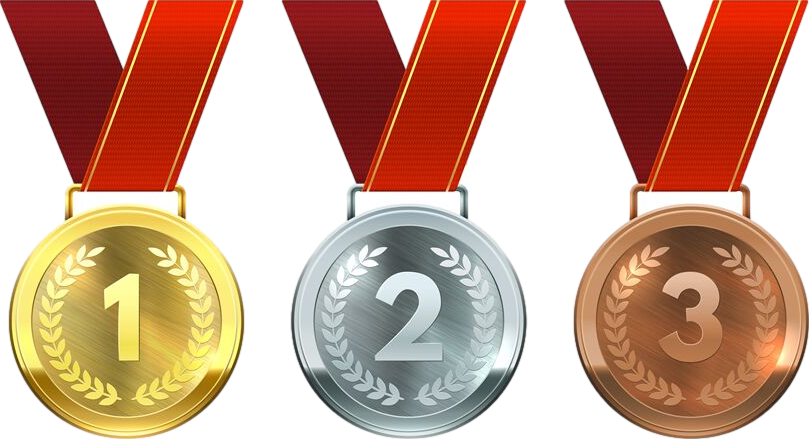 ❖ Antipsychotic (SGA)
❖ D2 antagonist - ⇩ DA
❖ 5-HT2A antagonist - ⇧ DA
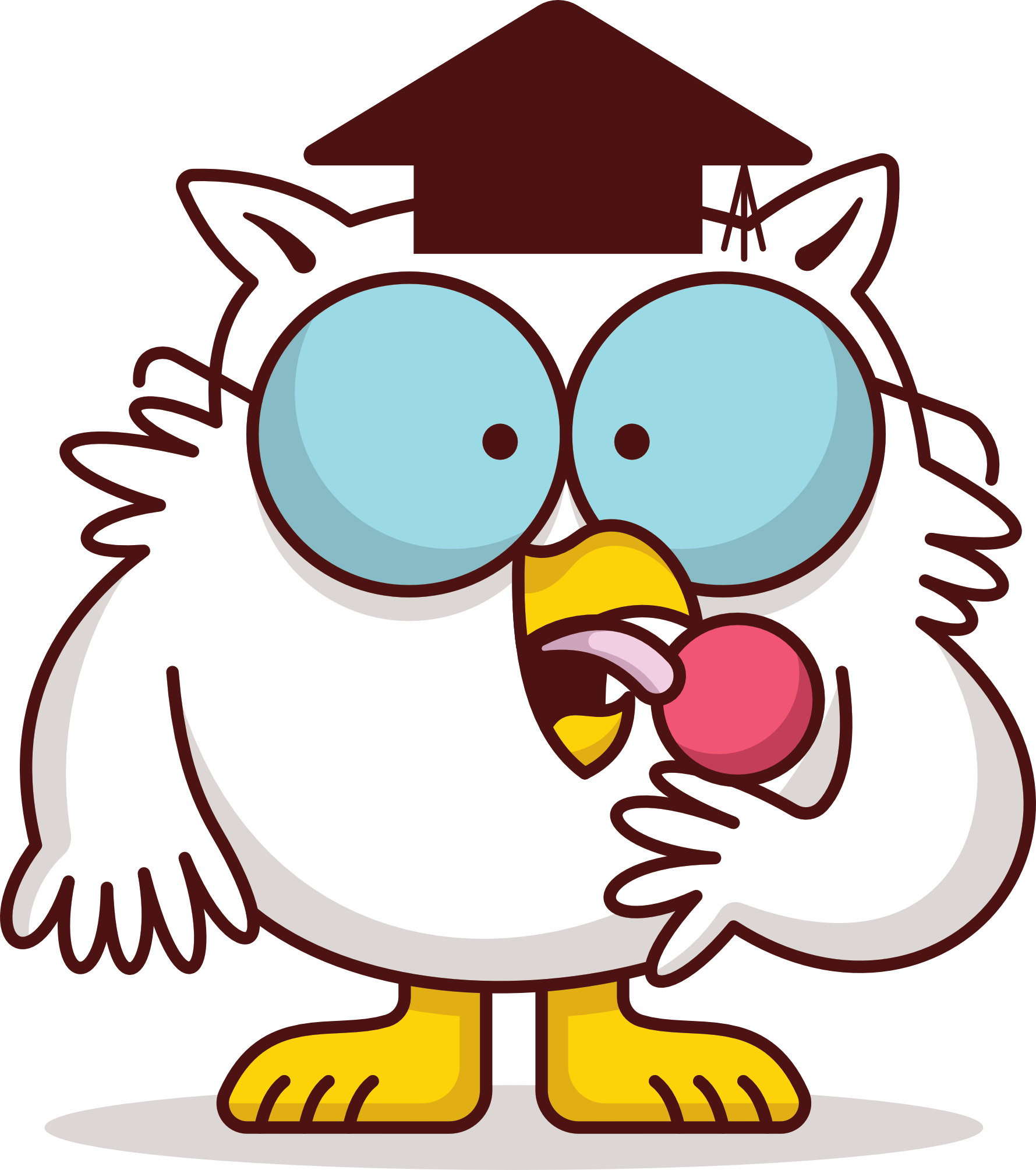 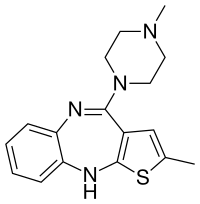 FDA-approved for: 
 ❖ Schizophrenia 
 ❖ Bipolar mania
 ❖ Bipolar maintenance
 ❖ Bipolar depression 
     (with fluoxetine)
 ❖ Treatment-resistant depression 
      (with fluoxetine)
 ❖ Acute agitation of mania 
      (IM route)

Used off-label for: 
 ❖ Behavioral disturbance 
 ❖ Nausea/vomiting 
 ❖ Anorexia nervosa
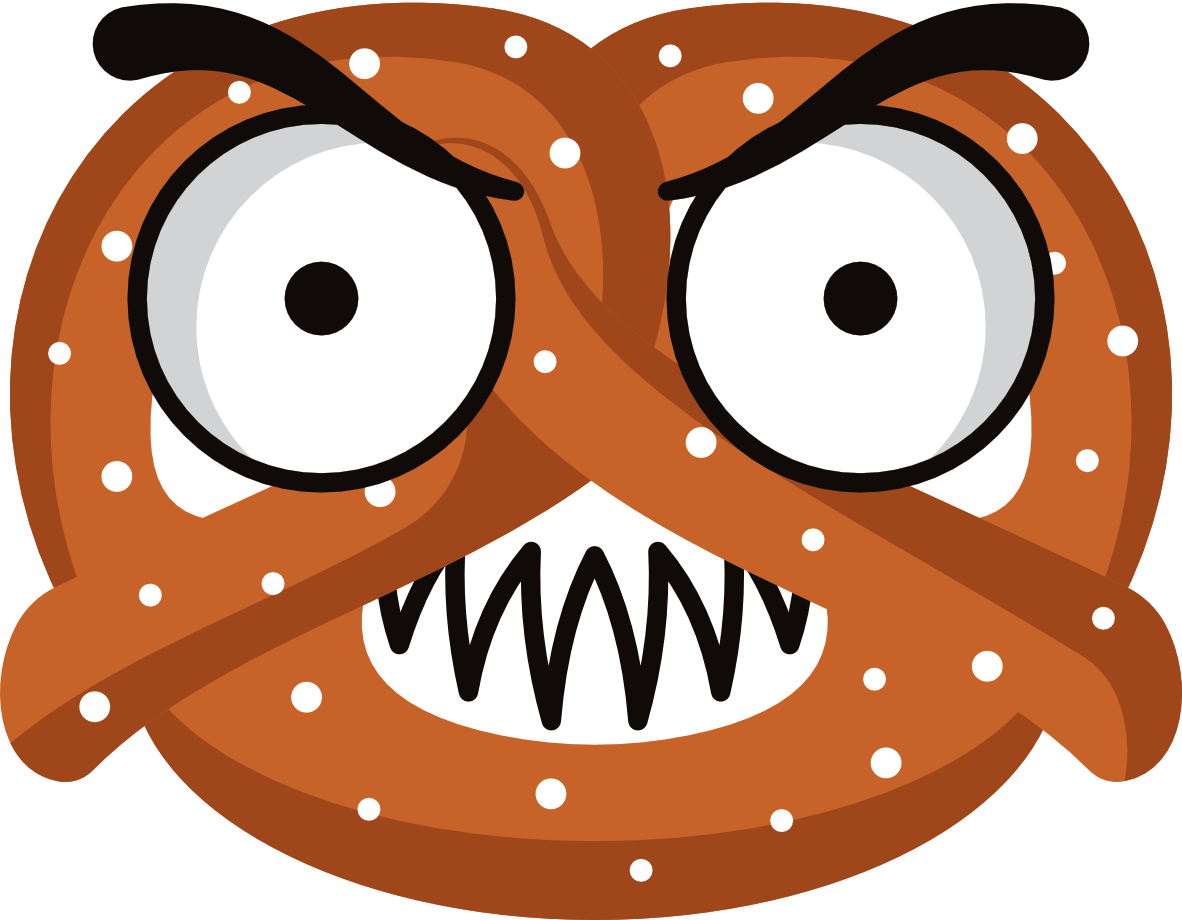 2.5
5
7.5
10
15
20 mg
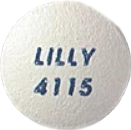 Olanzapine
ZYPREXA
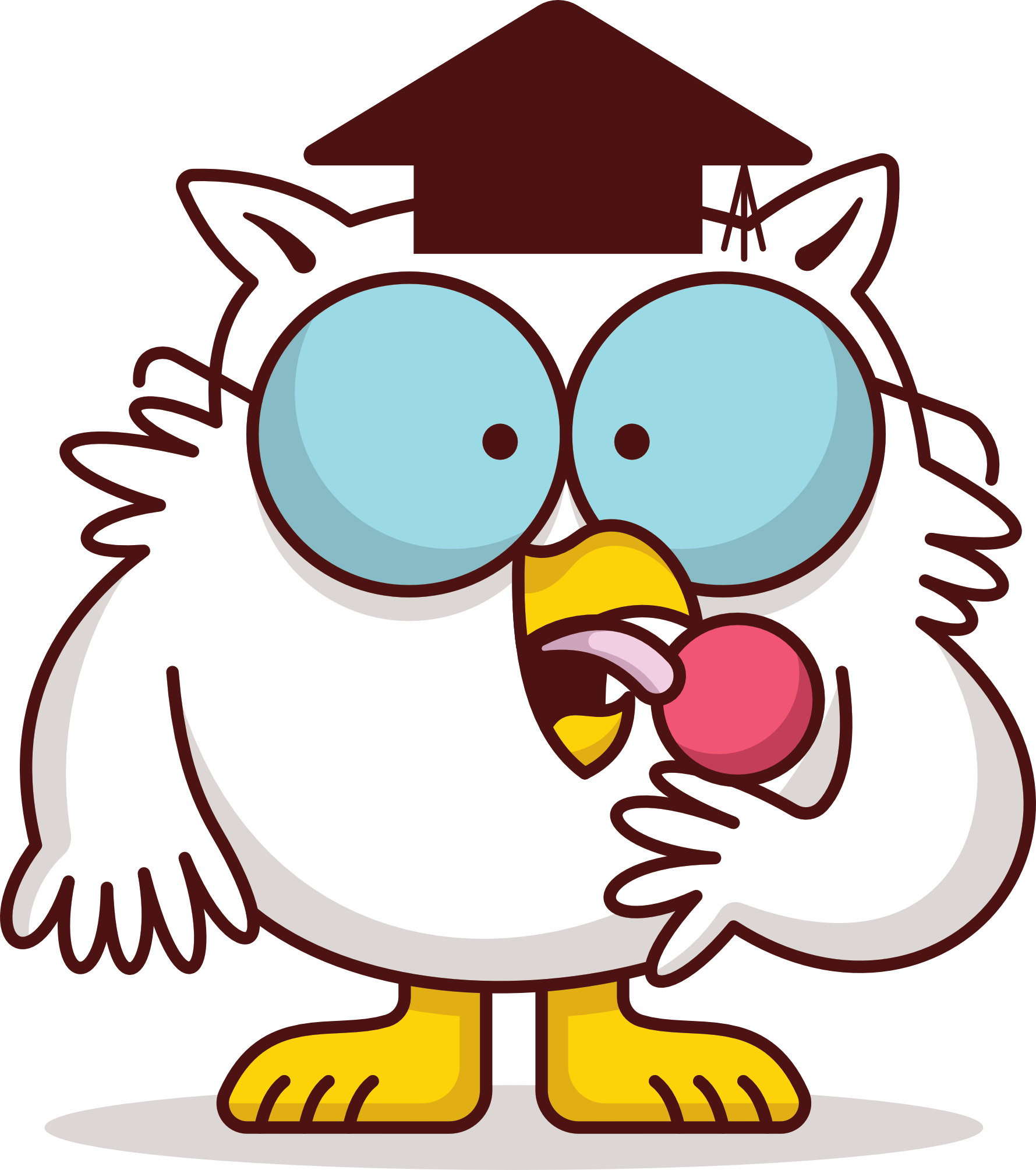 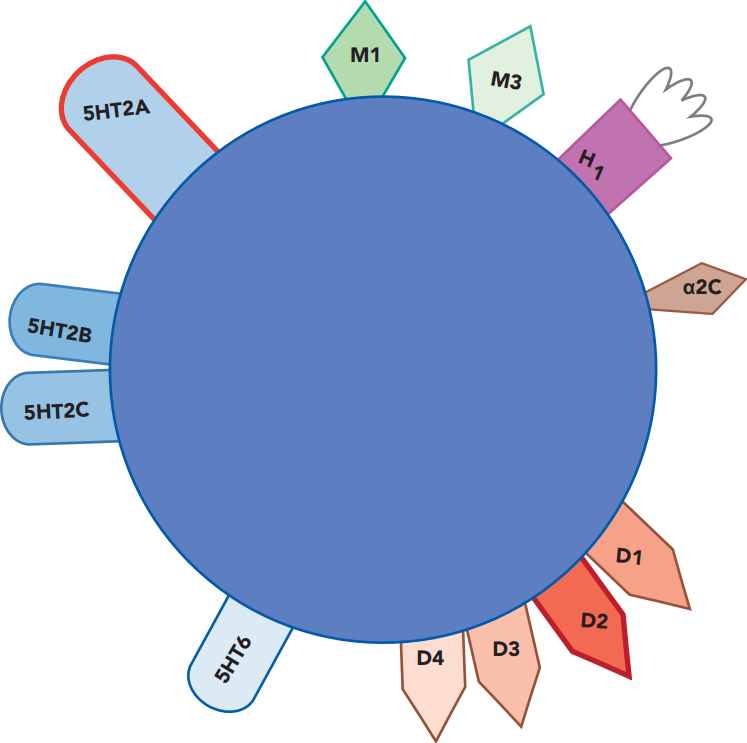 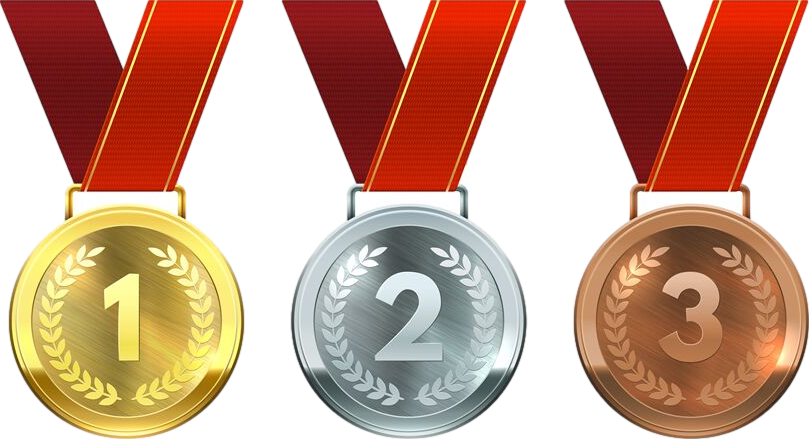 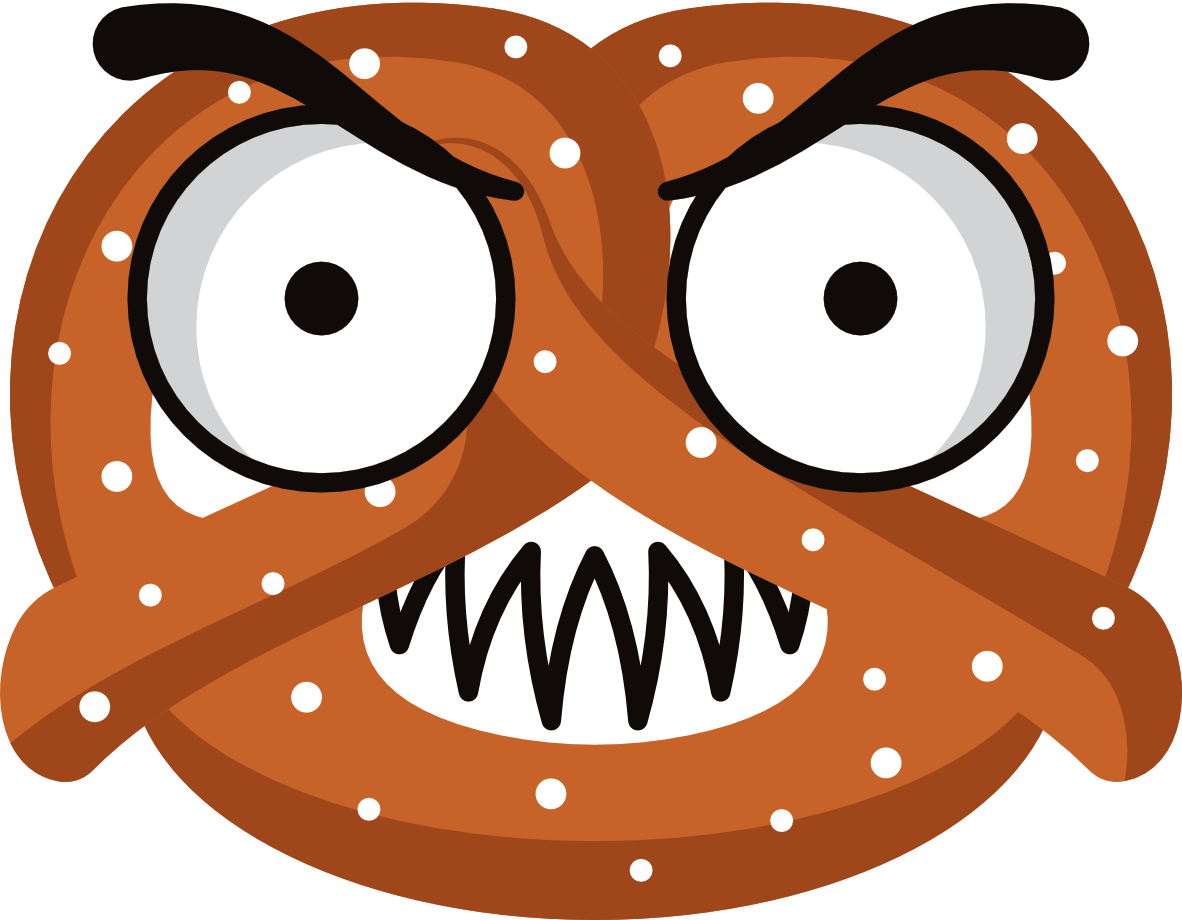 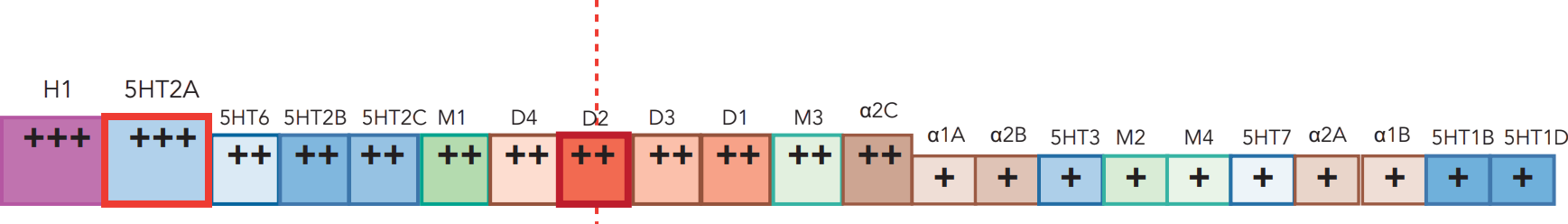 Olanzapine
ZYPREXA
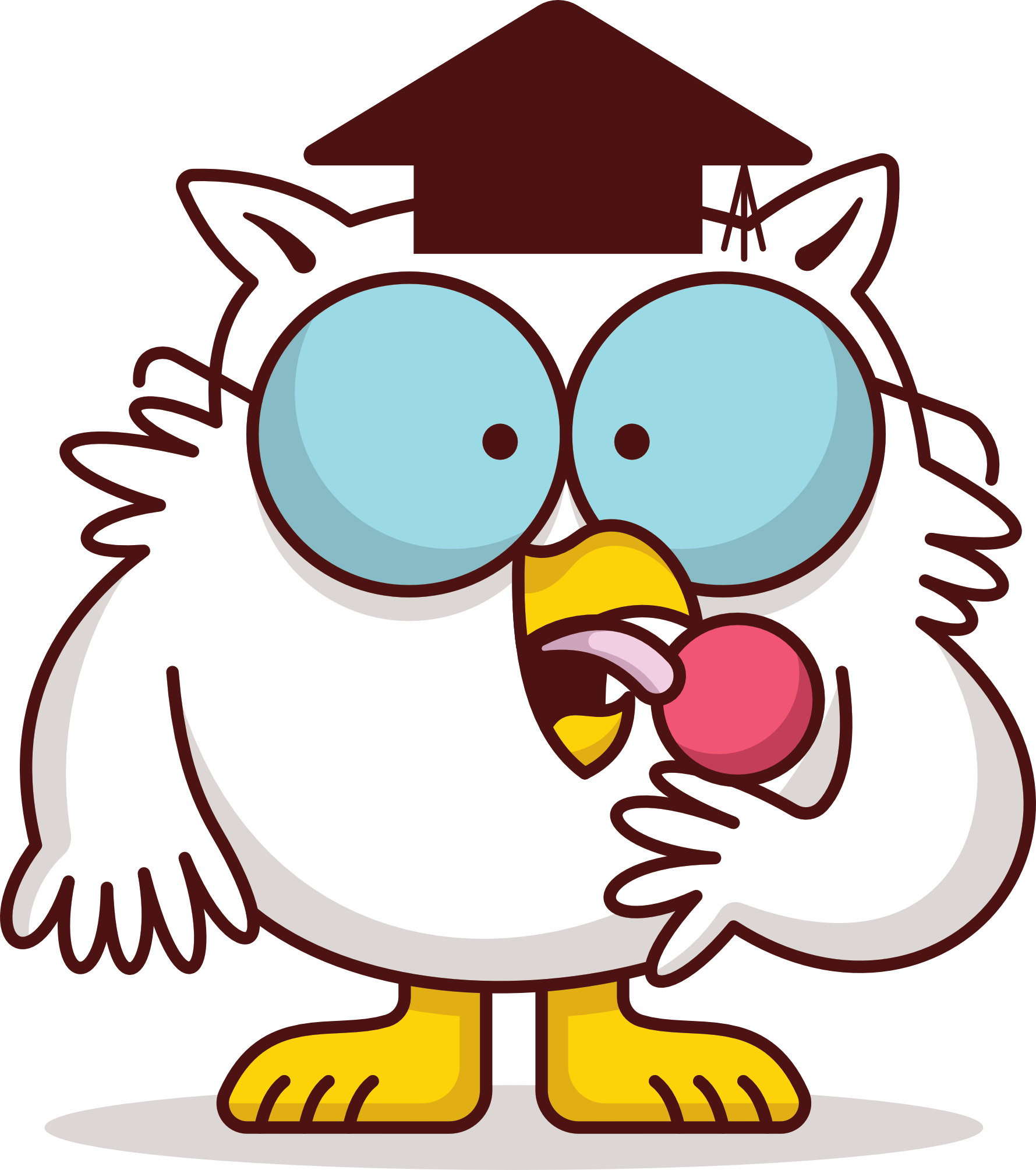 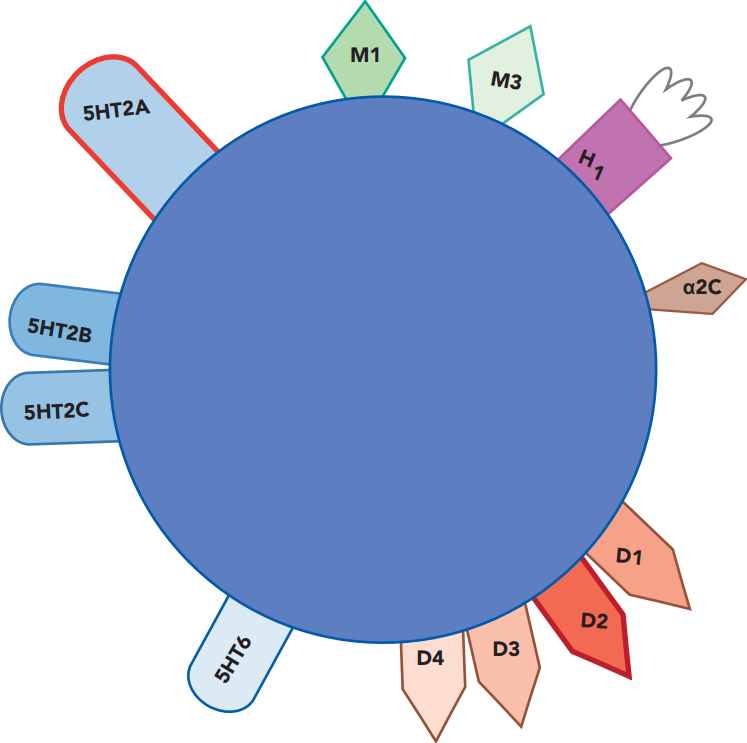 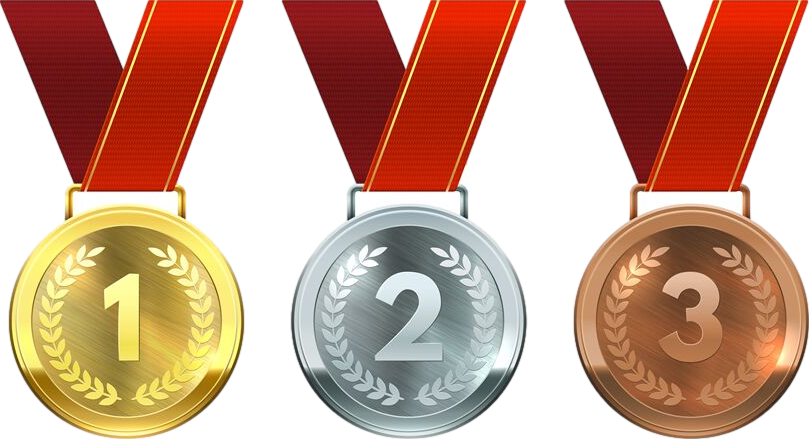 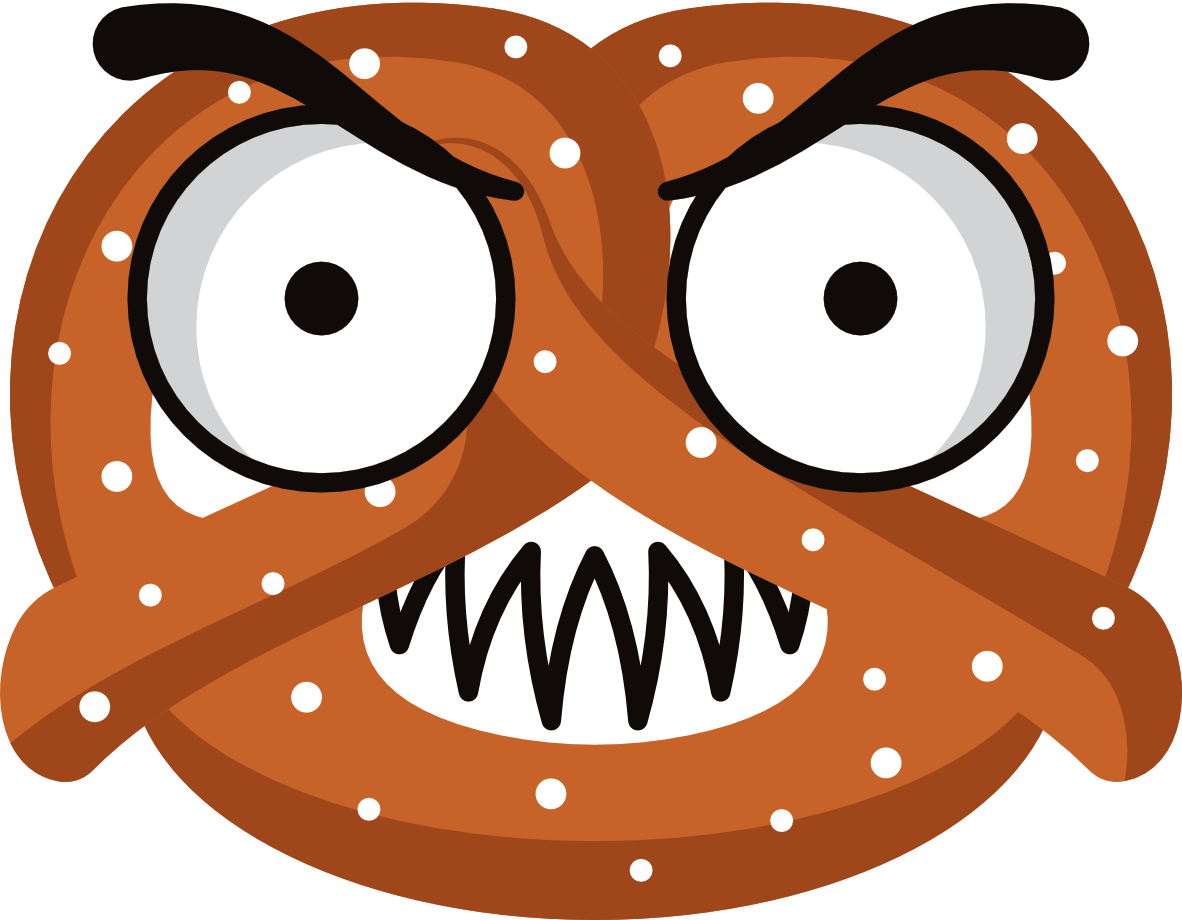 minimal EPS
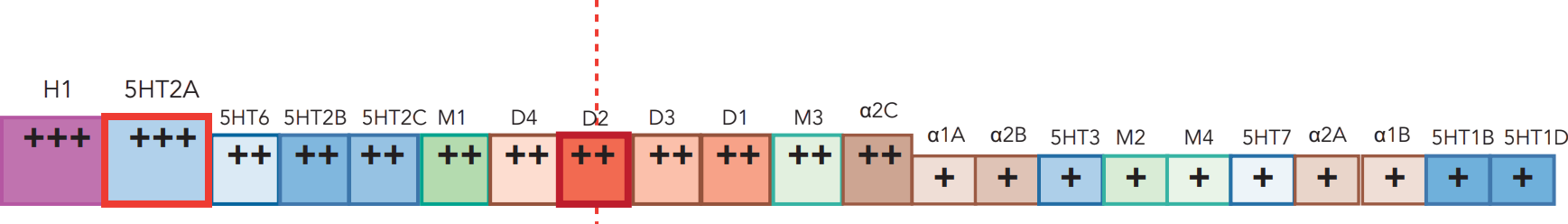 Clozapine
CLOZARIL
Olanzapine
ZYPREXA
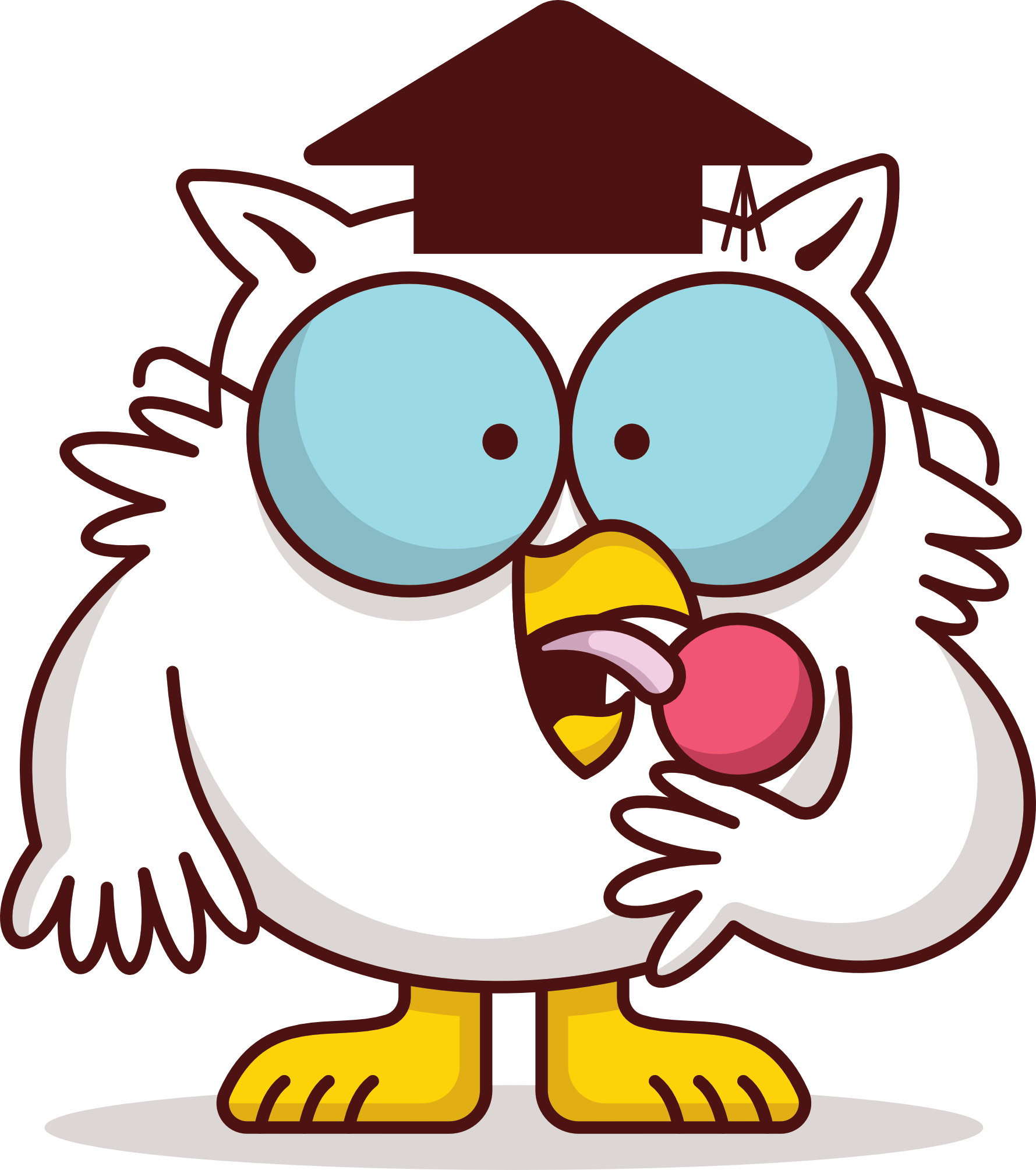 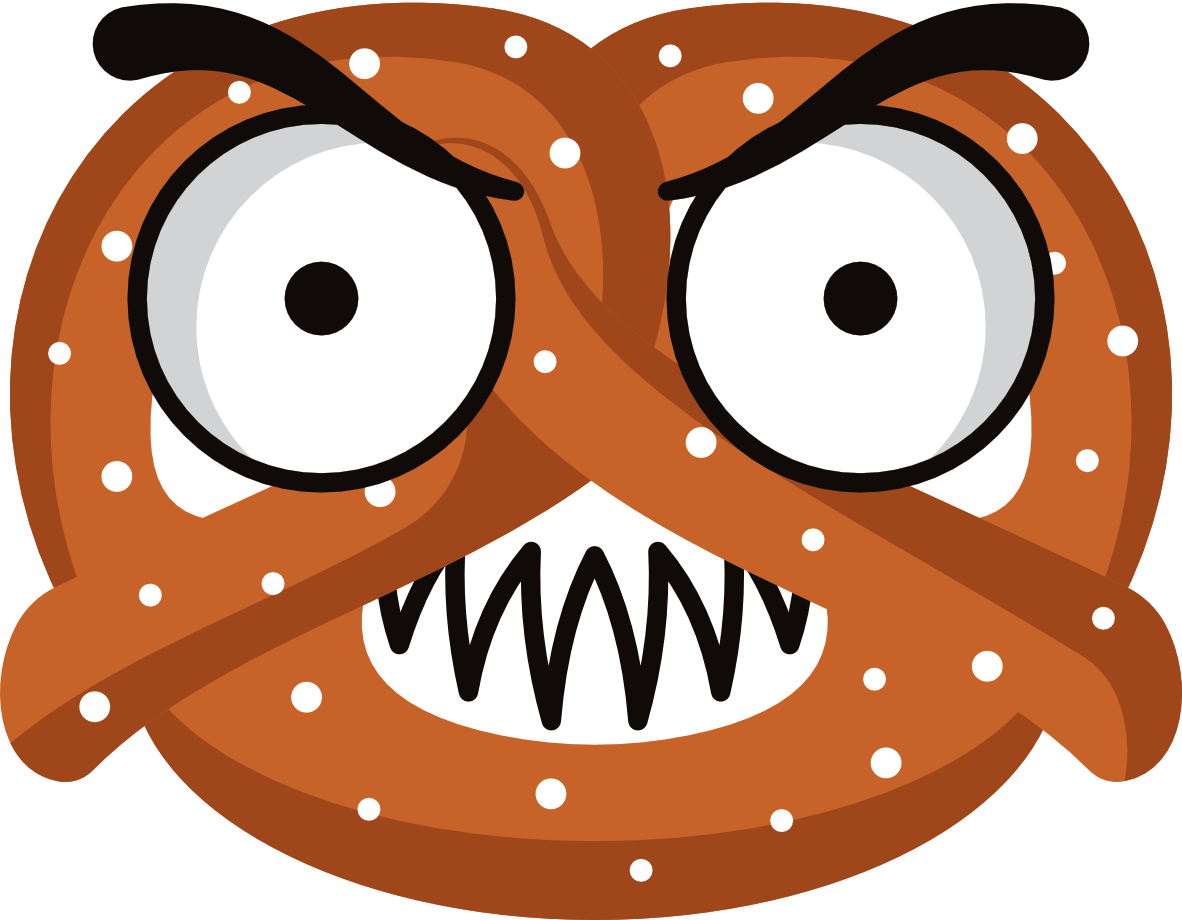 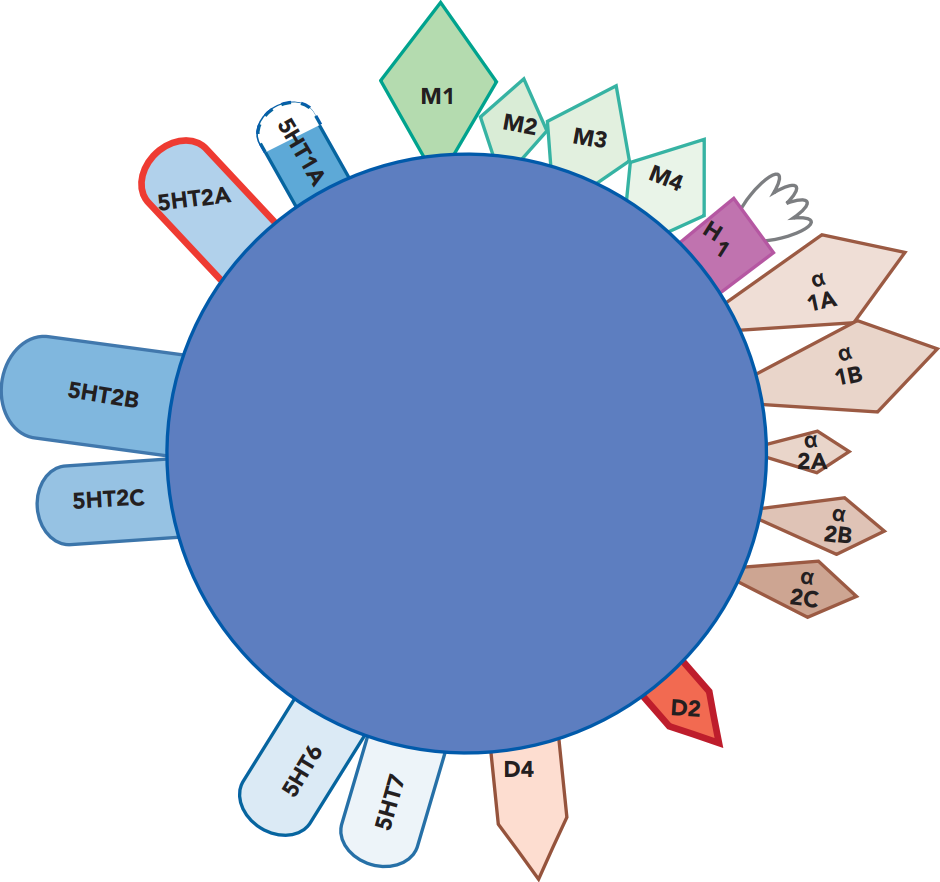 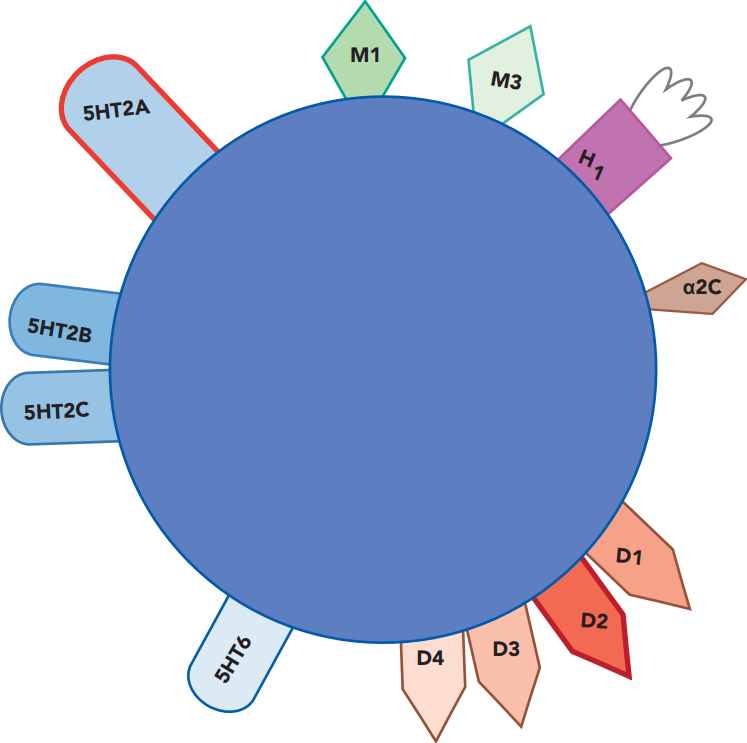 Hypotension is a major issue, must titrate slowly
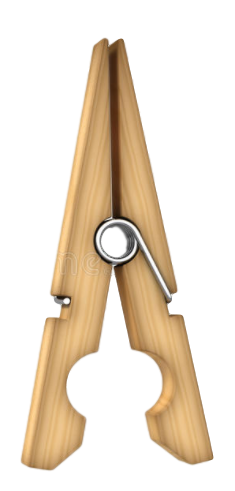 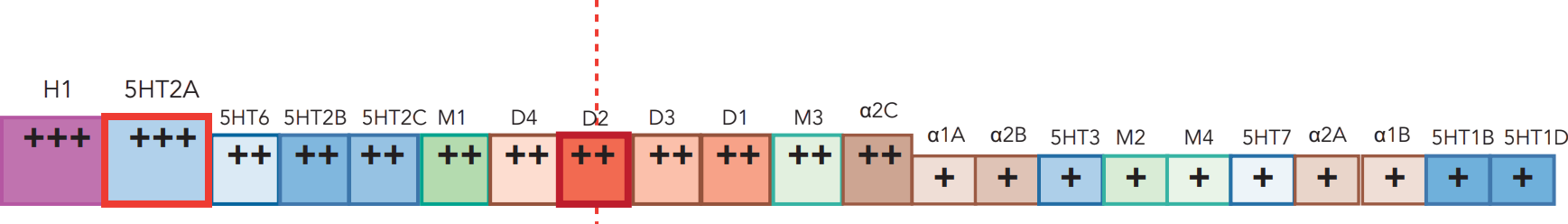 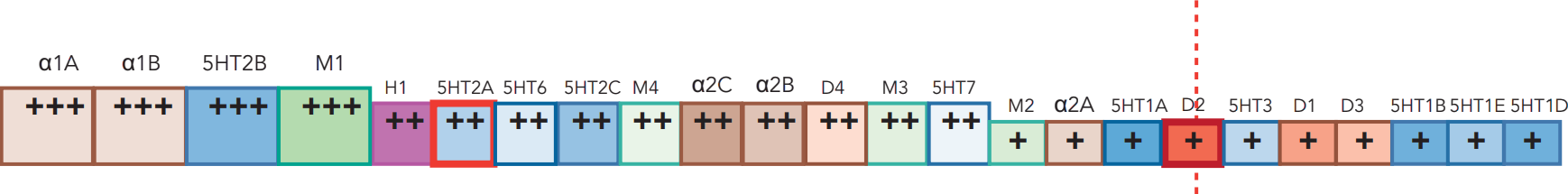 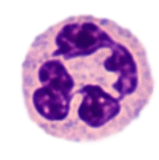 Clozapine
CLOZARIL
Olanzapine
ZYPREXA
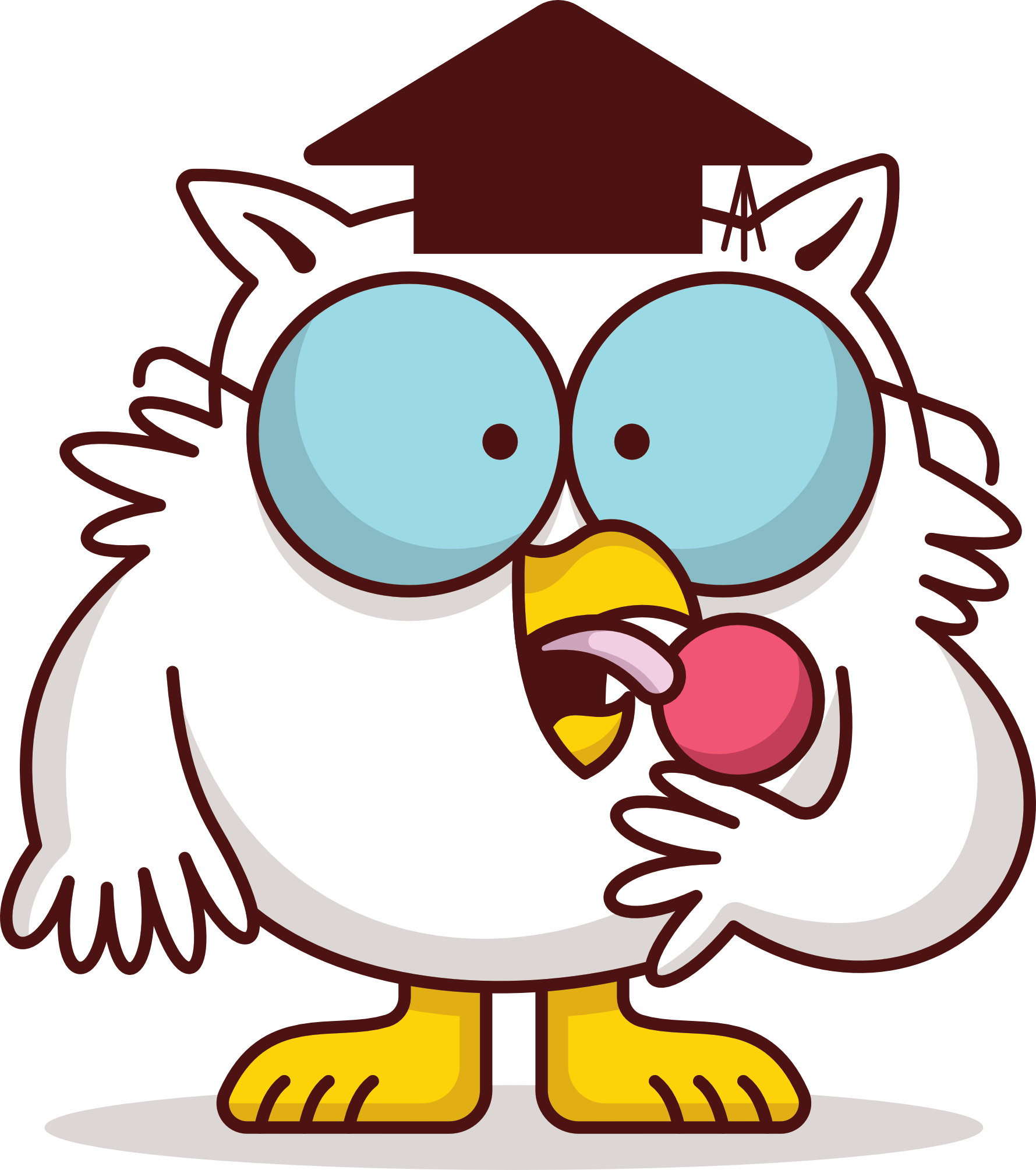 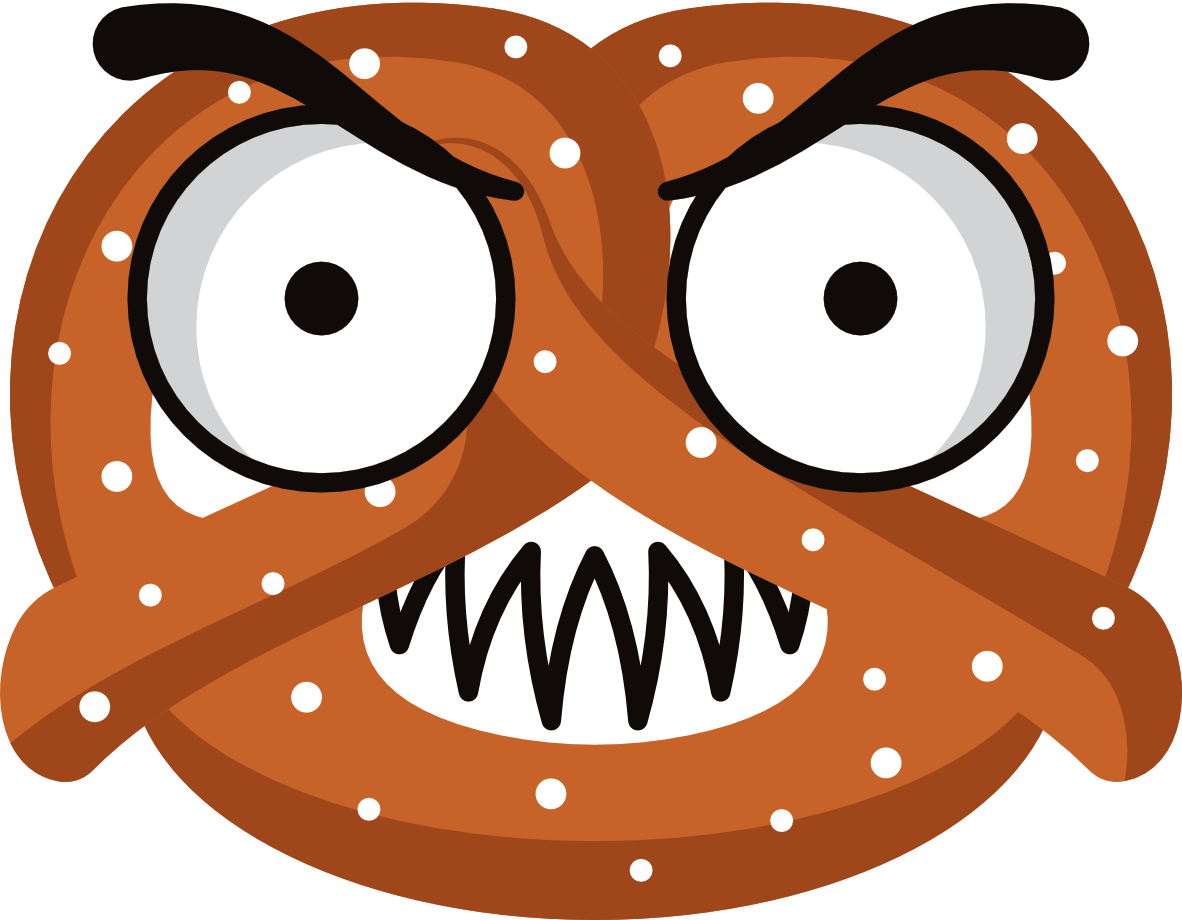 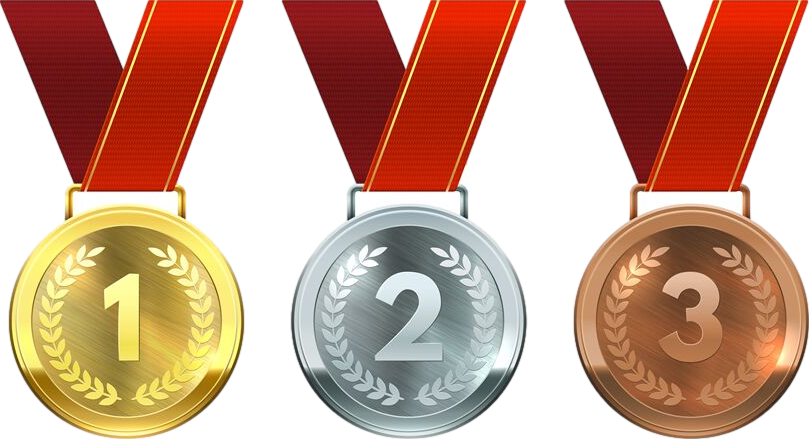 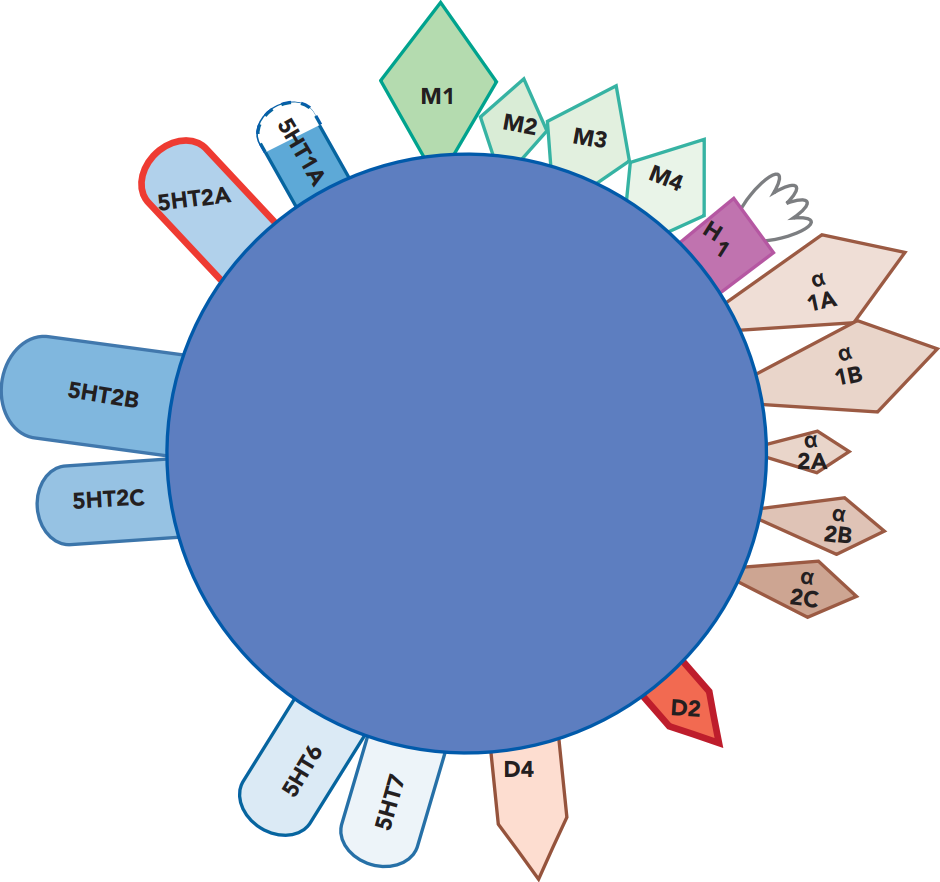 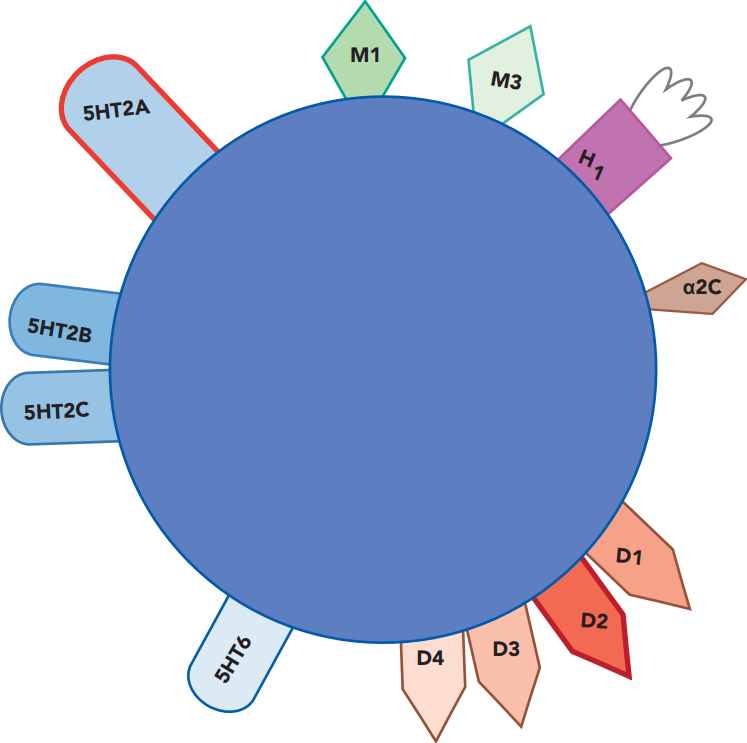 Hypotension is a major issue, must titrate slowly
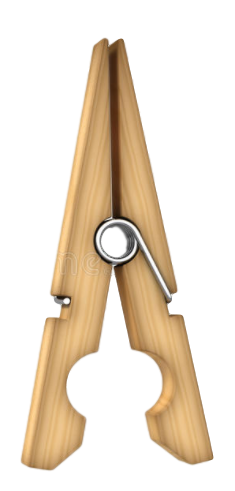 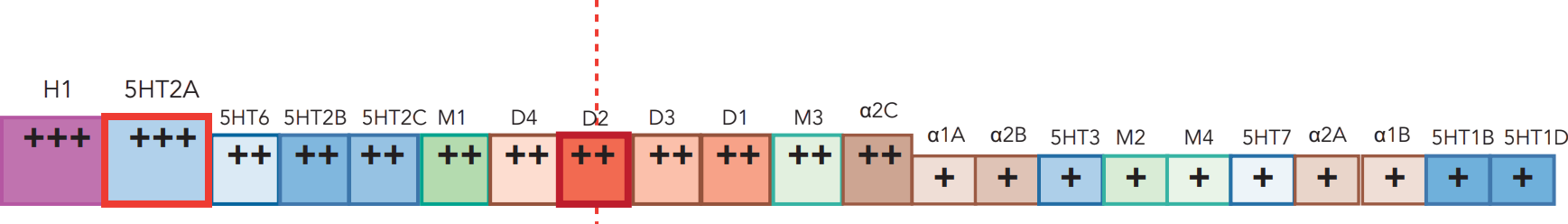 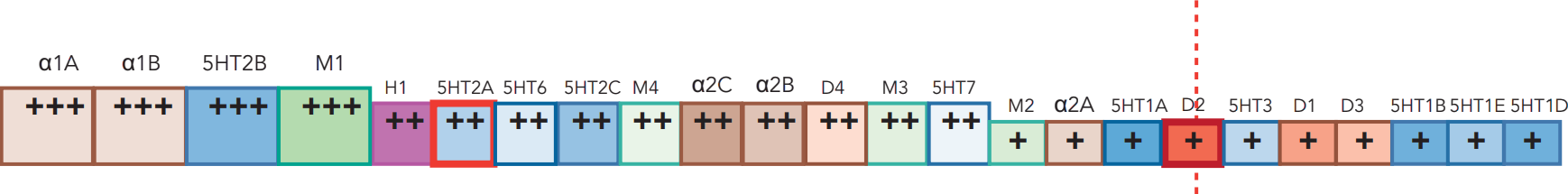 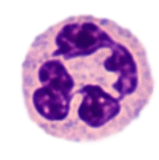 Clozapine
CLOZARIL
Olanzapine
ZYPREXA
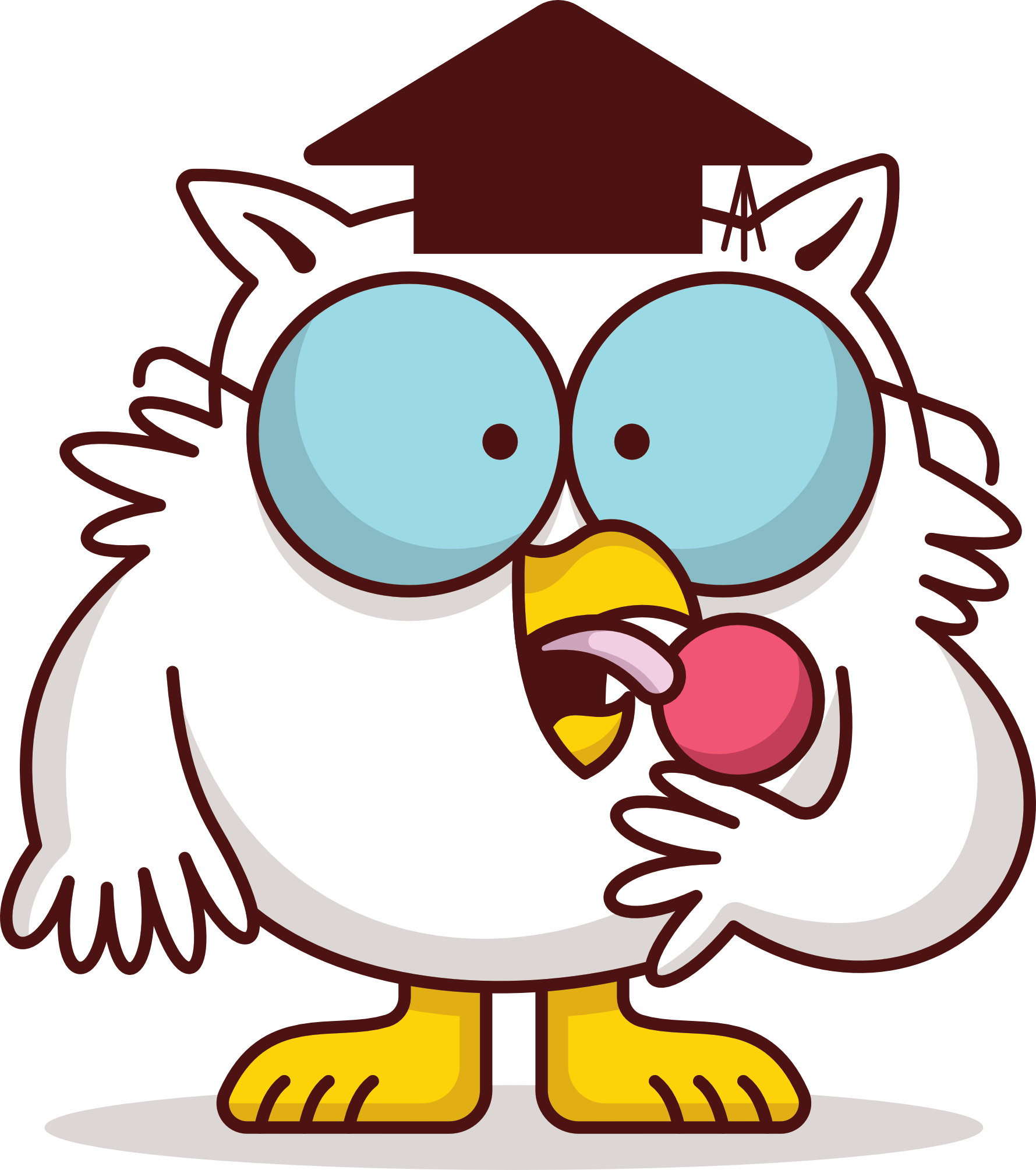 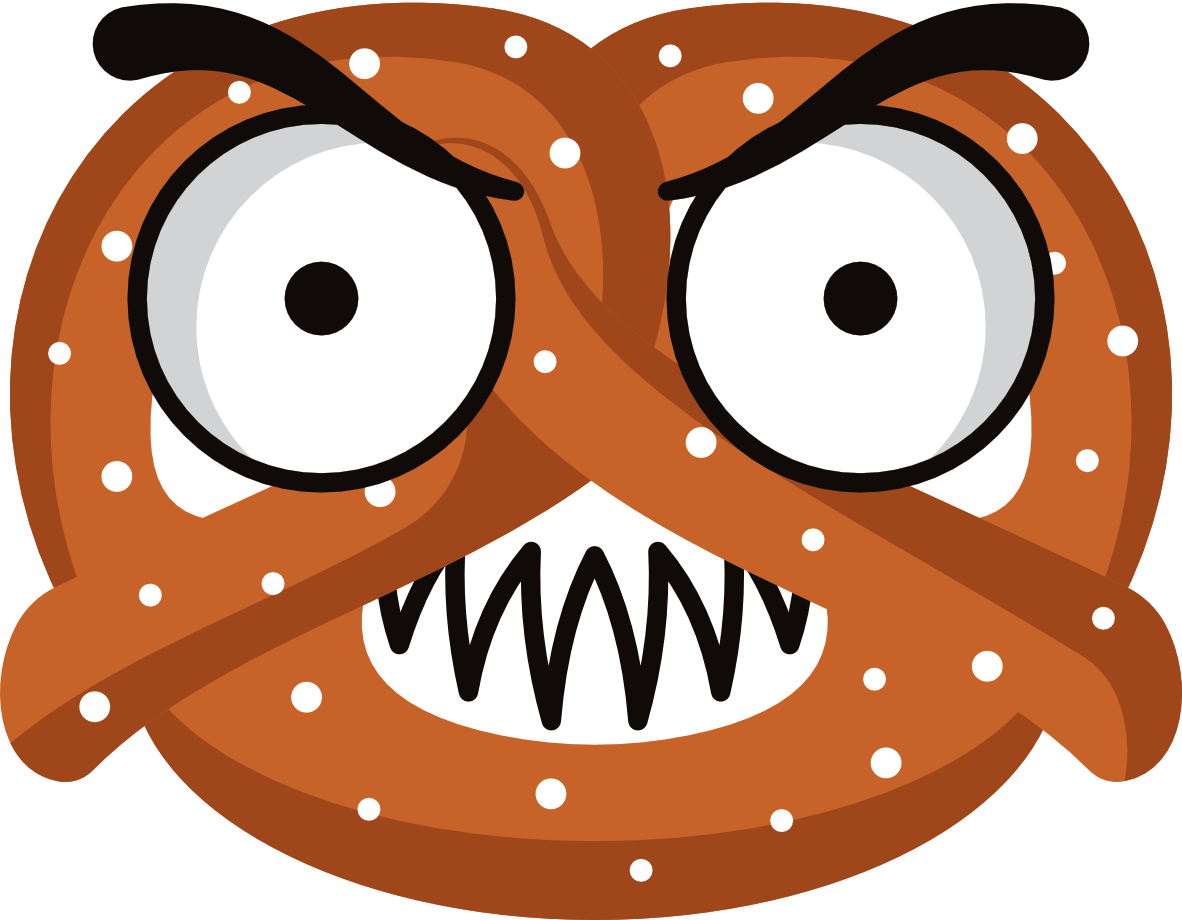 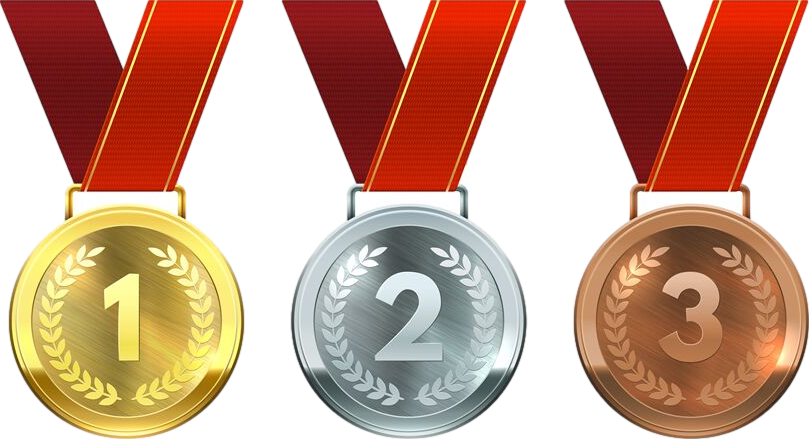 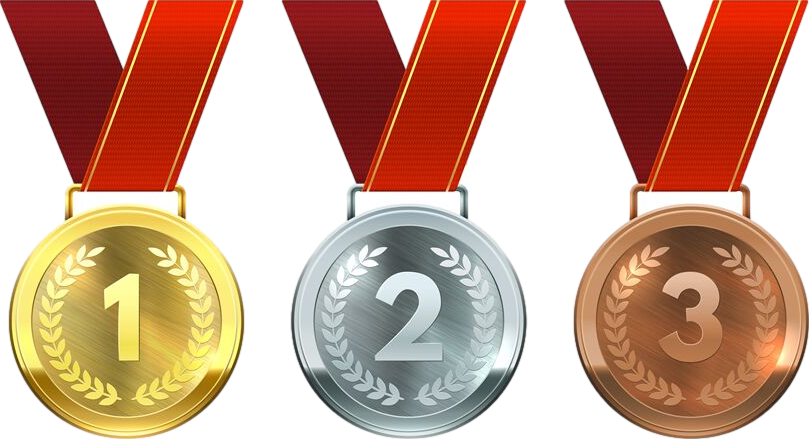 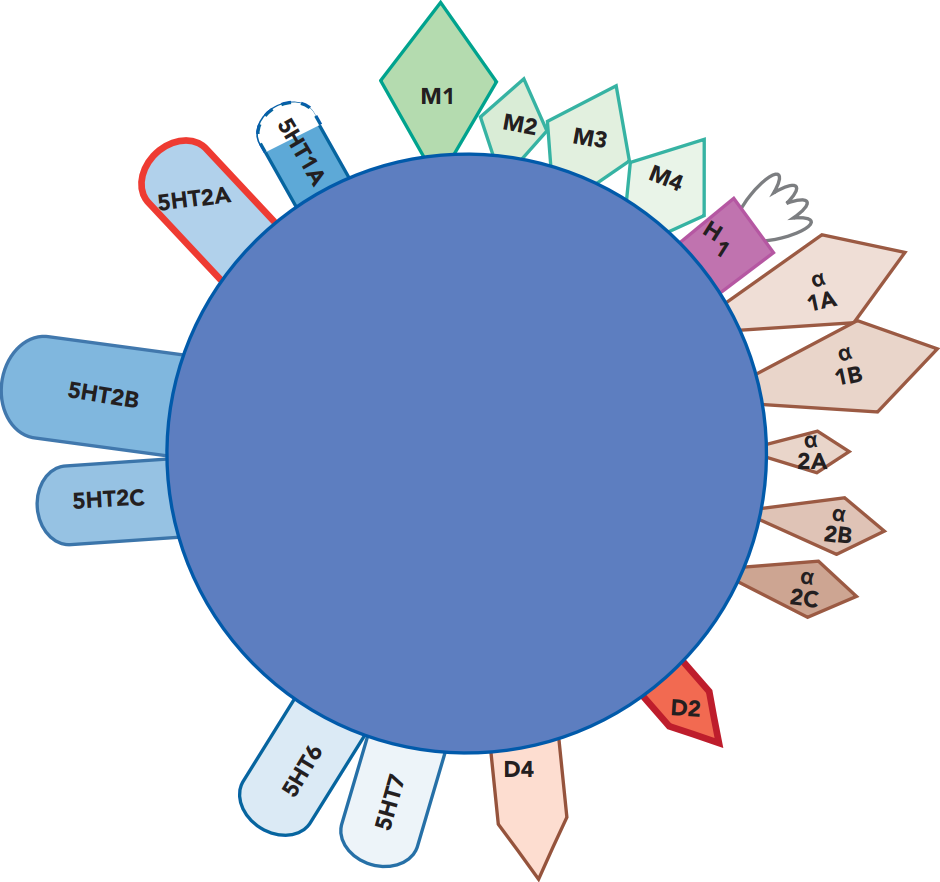 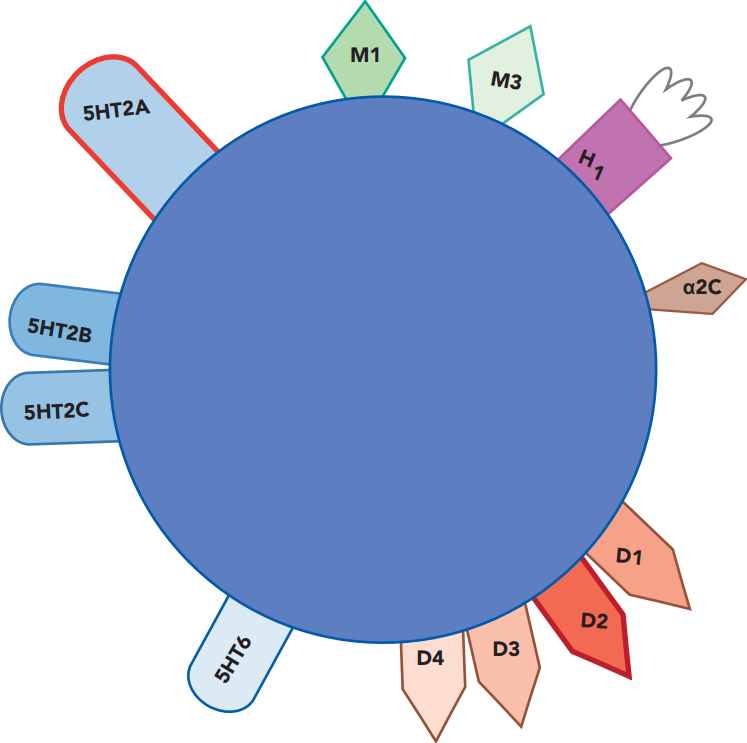 Hypotension is a major issue, must titrate slowly
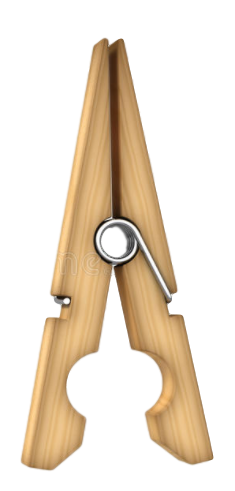 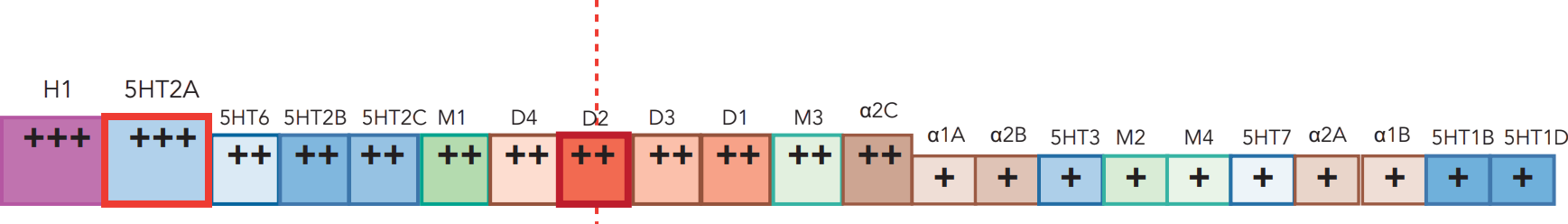 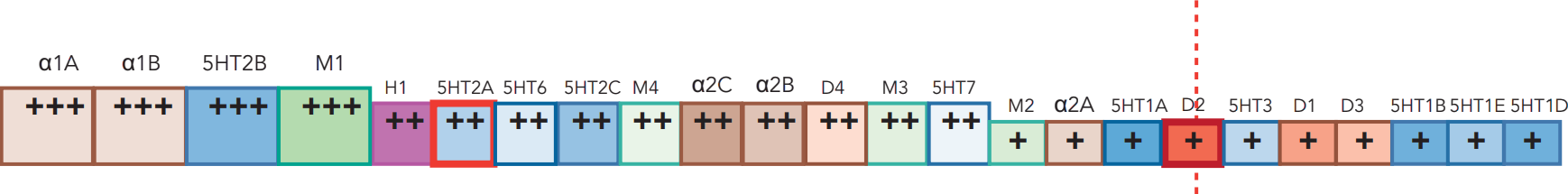 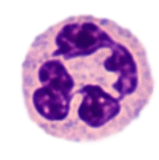 Clozapine
CLOZARIL
Olanzapine
ZYPREXA
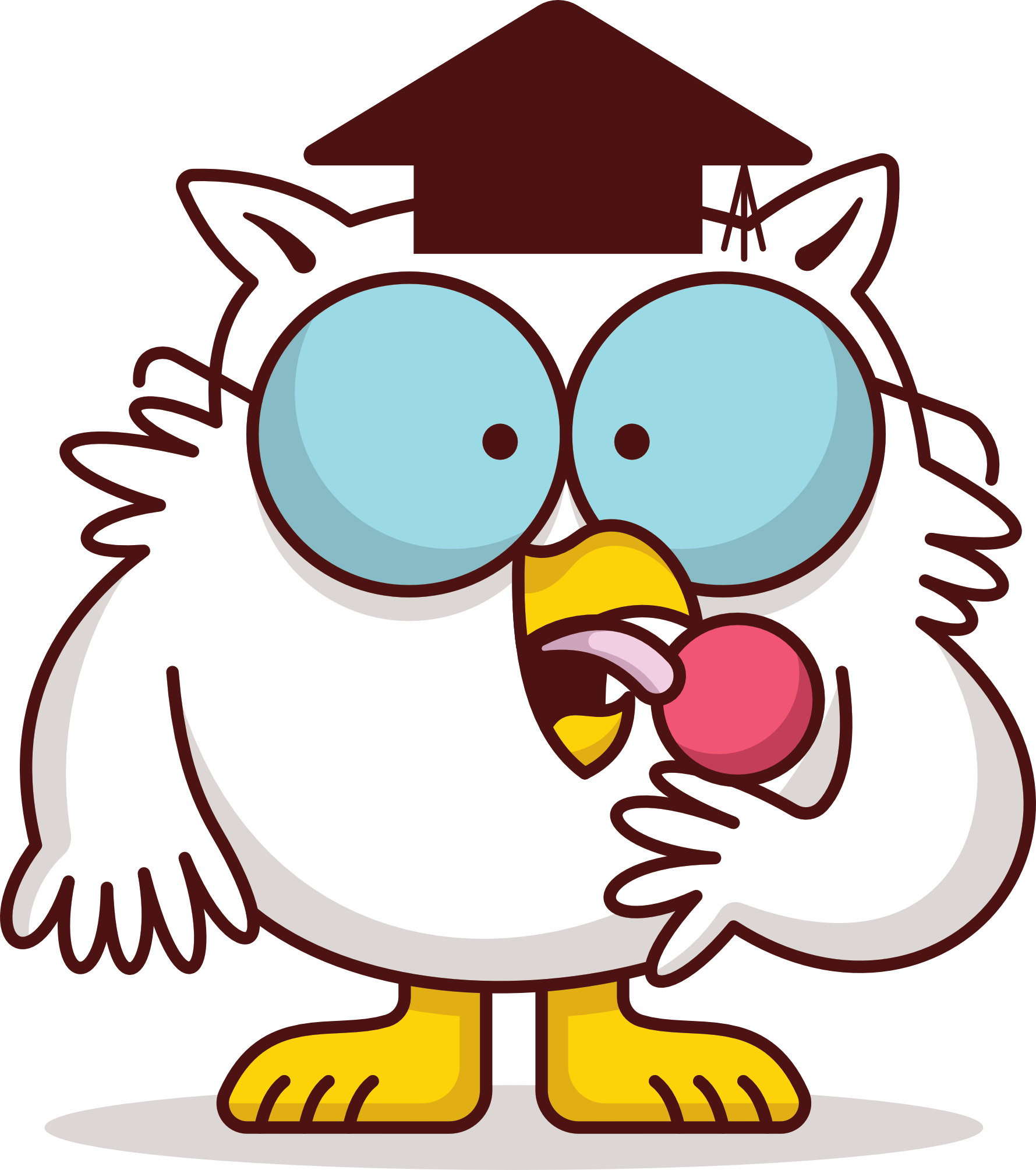 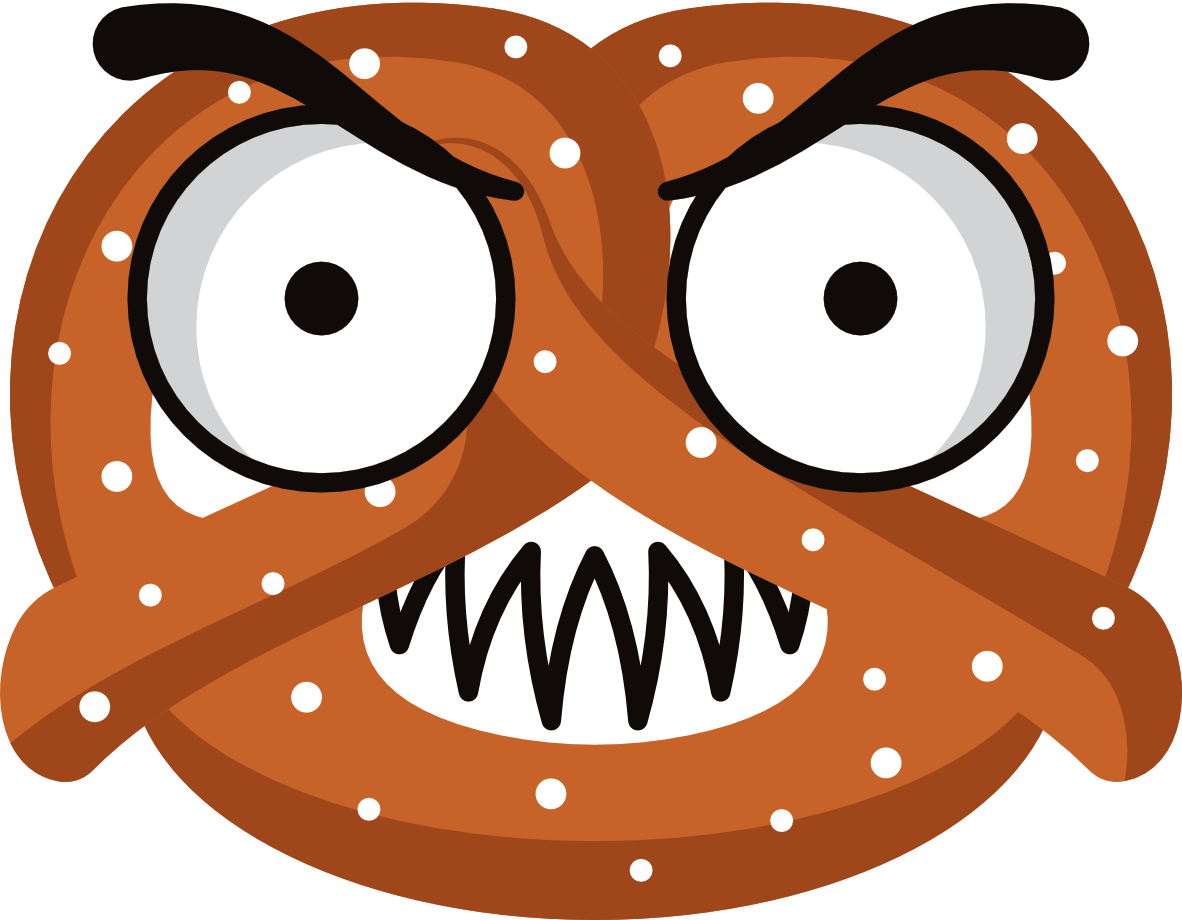 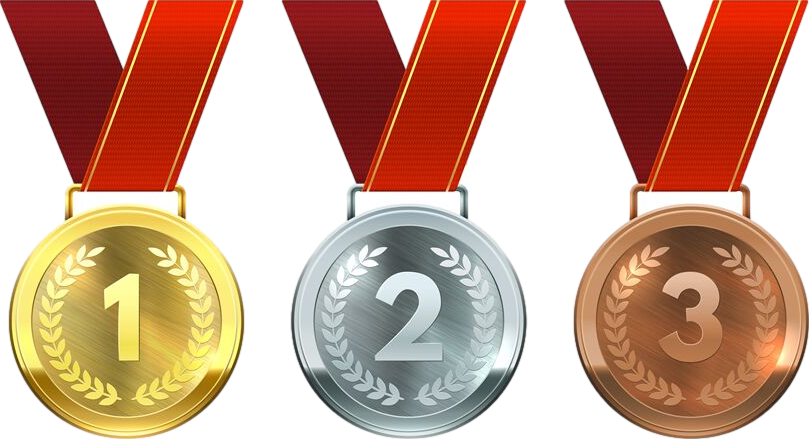 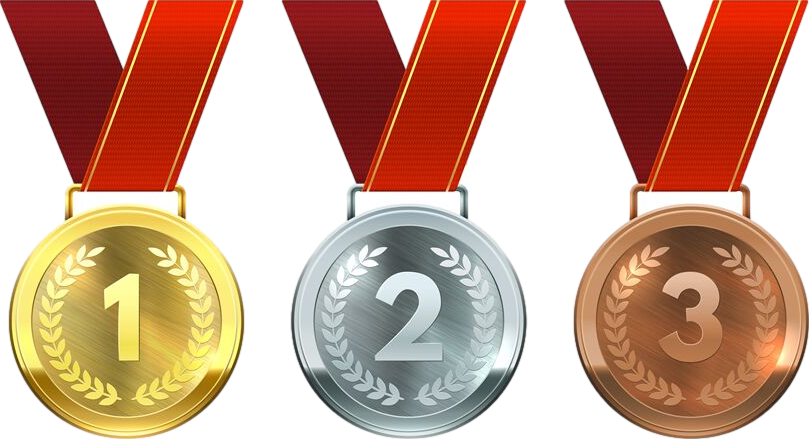 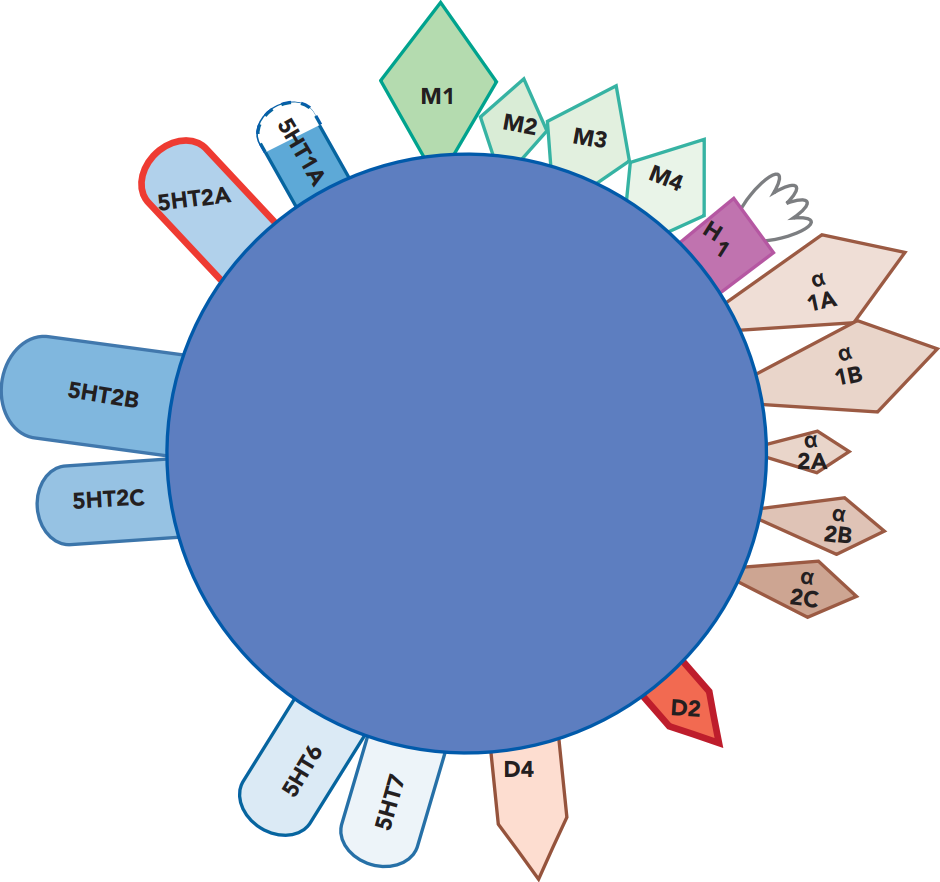 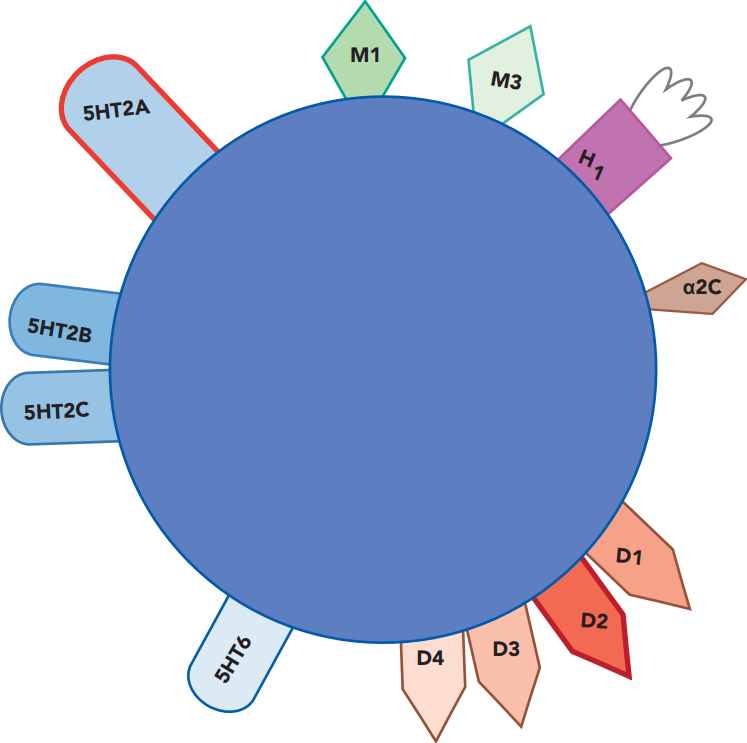 Hypotension is a major issue, must titrate slowly
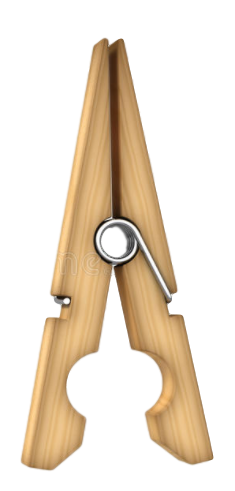 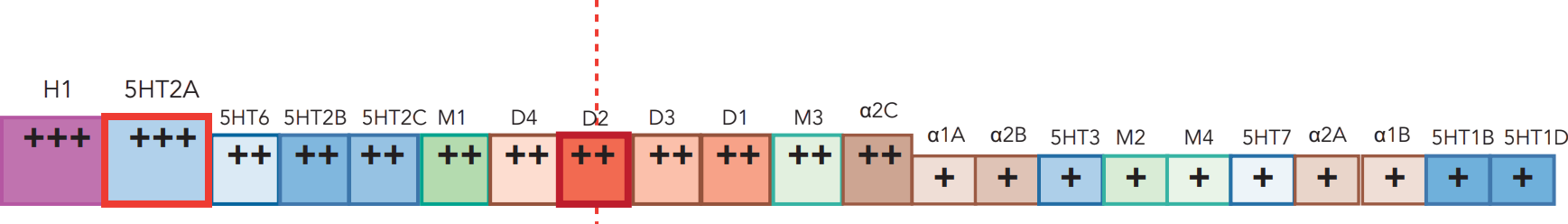 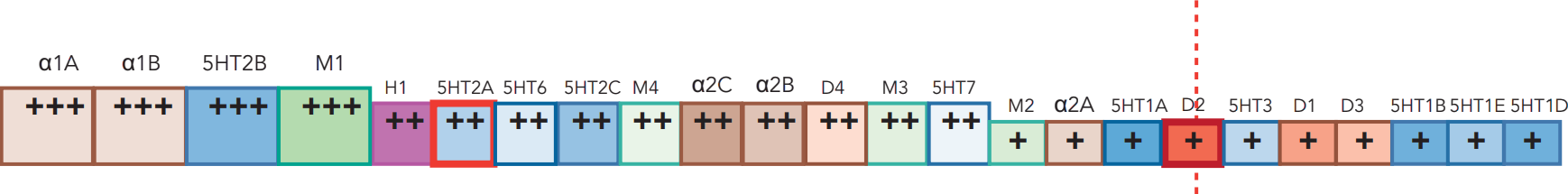 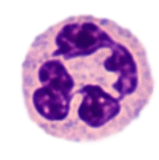 Clozapine
CLOZARIL
Olanzapine
ZYPREXA
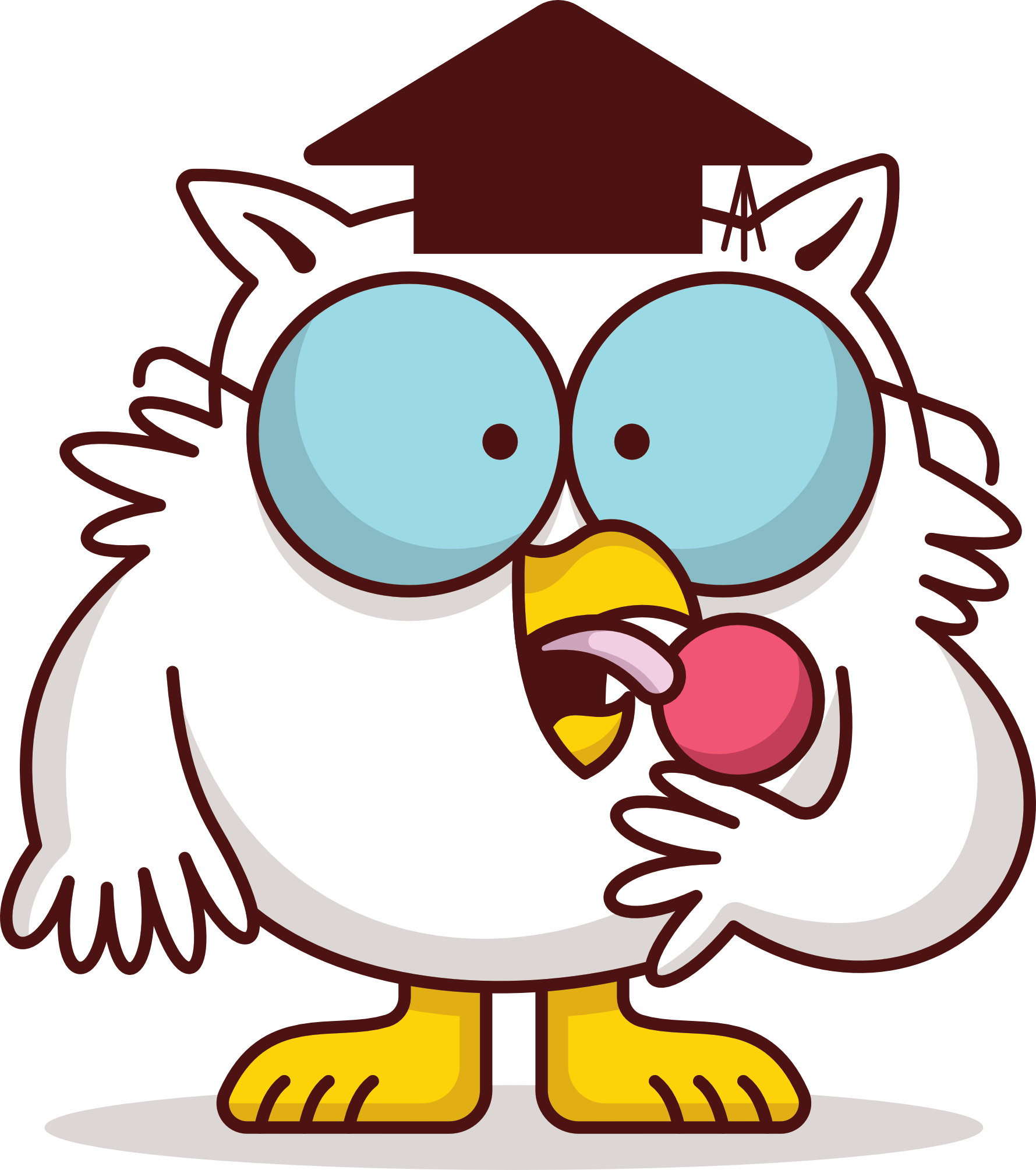 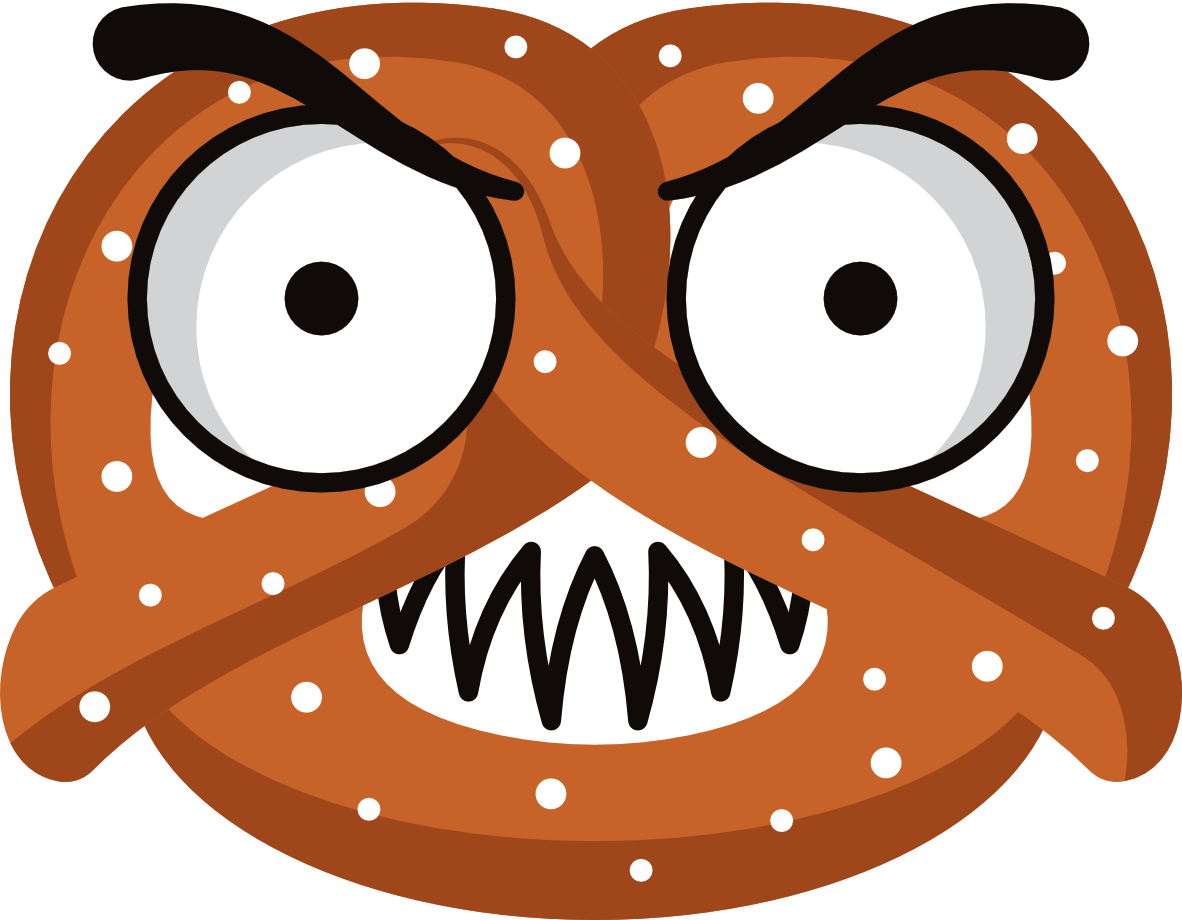 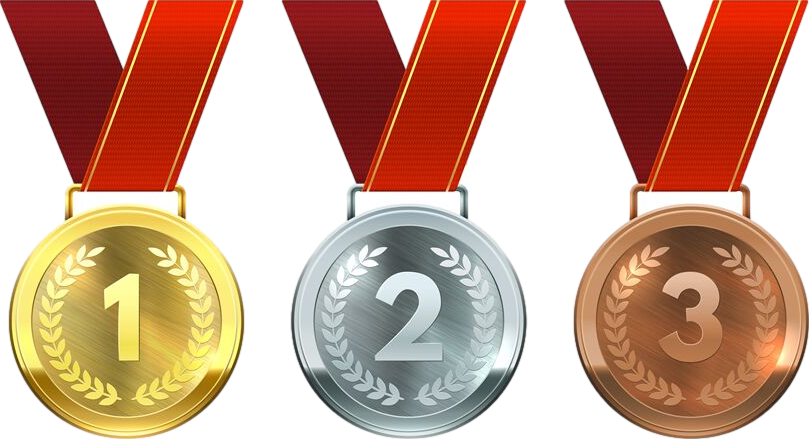 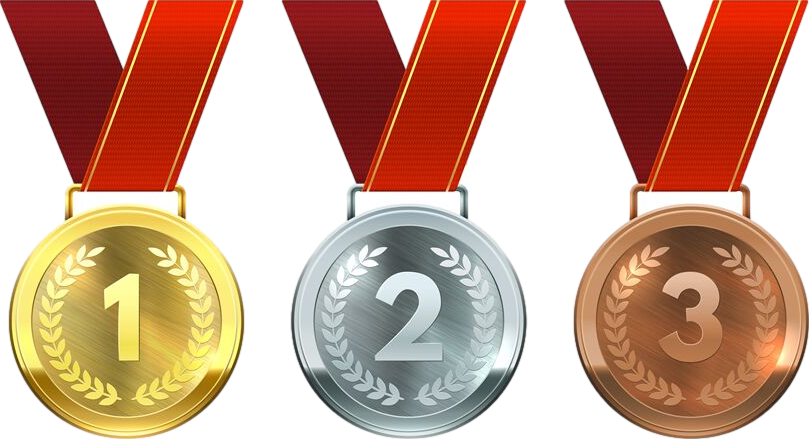 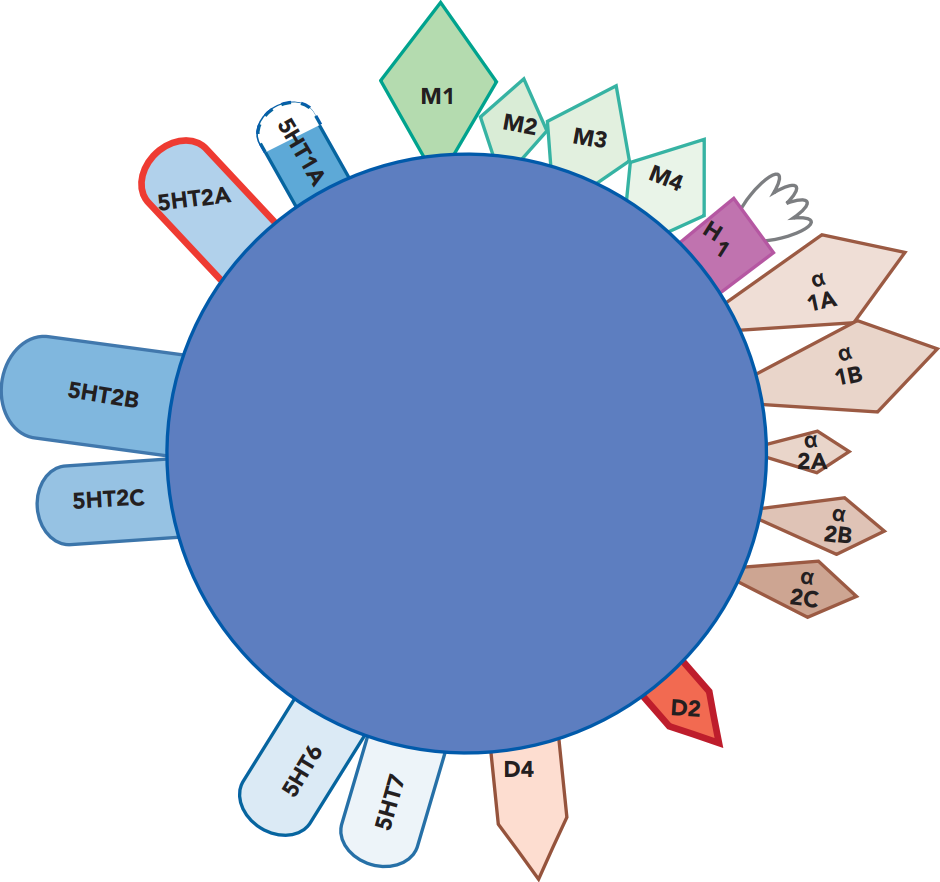 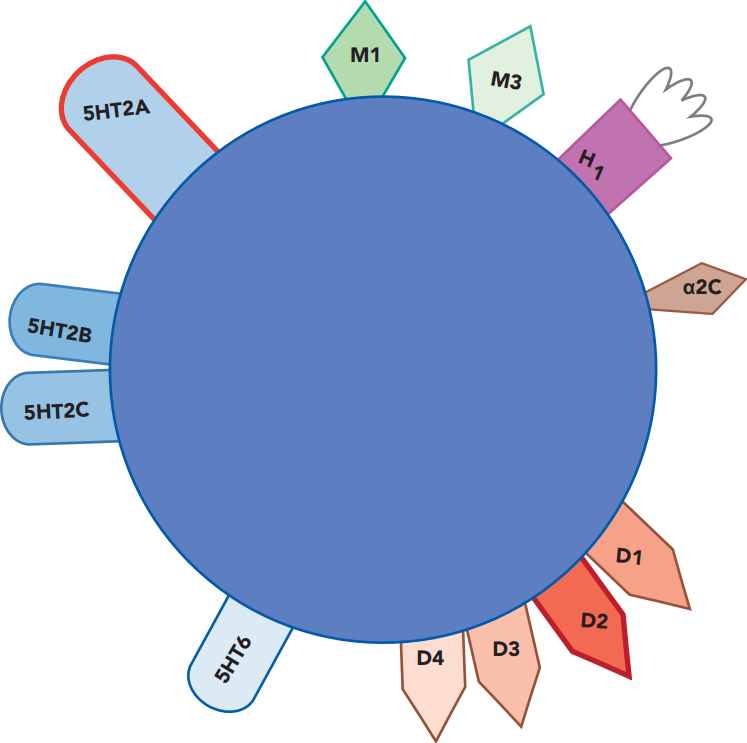 Hypotension is a major issue, must titrate slowly
Very high dose can be tolerated without titration
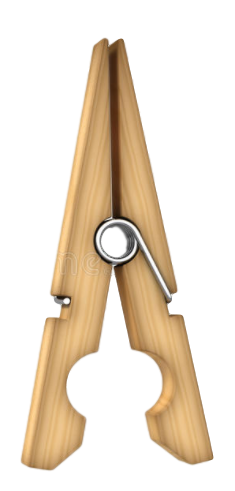 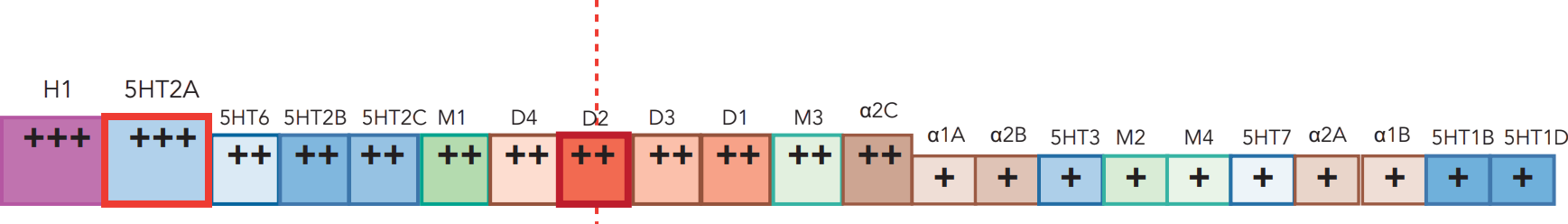 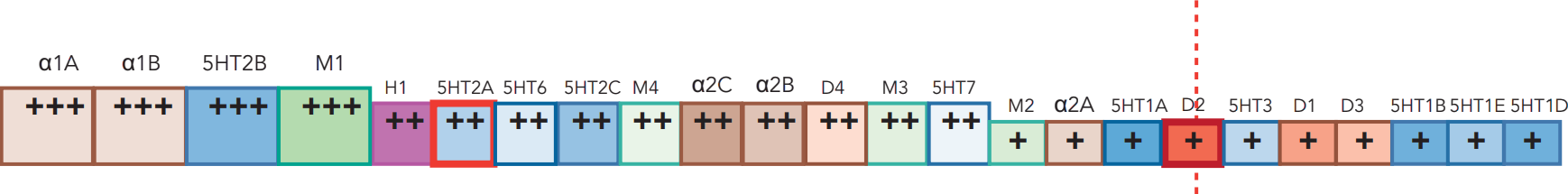 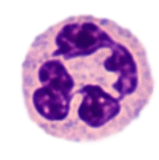 Clozapine
CLOZARIL
Olanzapine
ZYPREXA
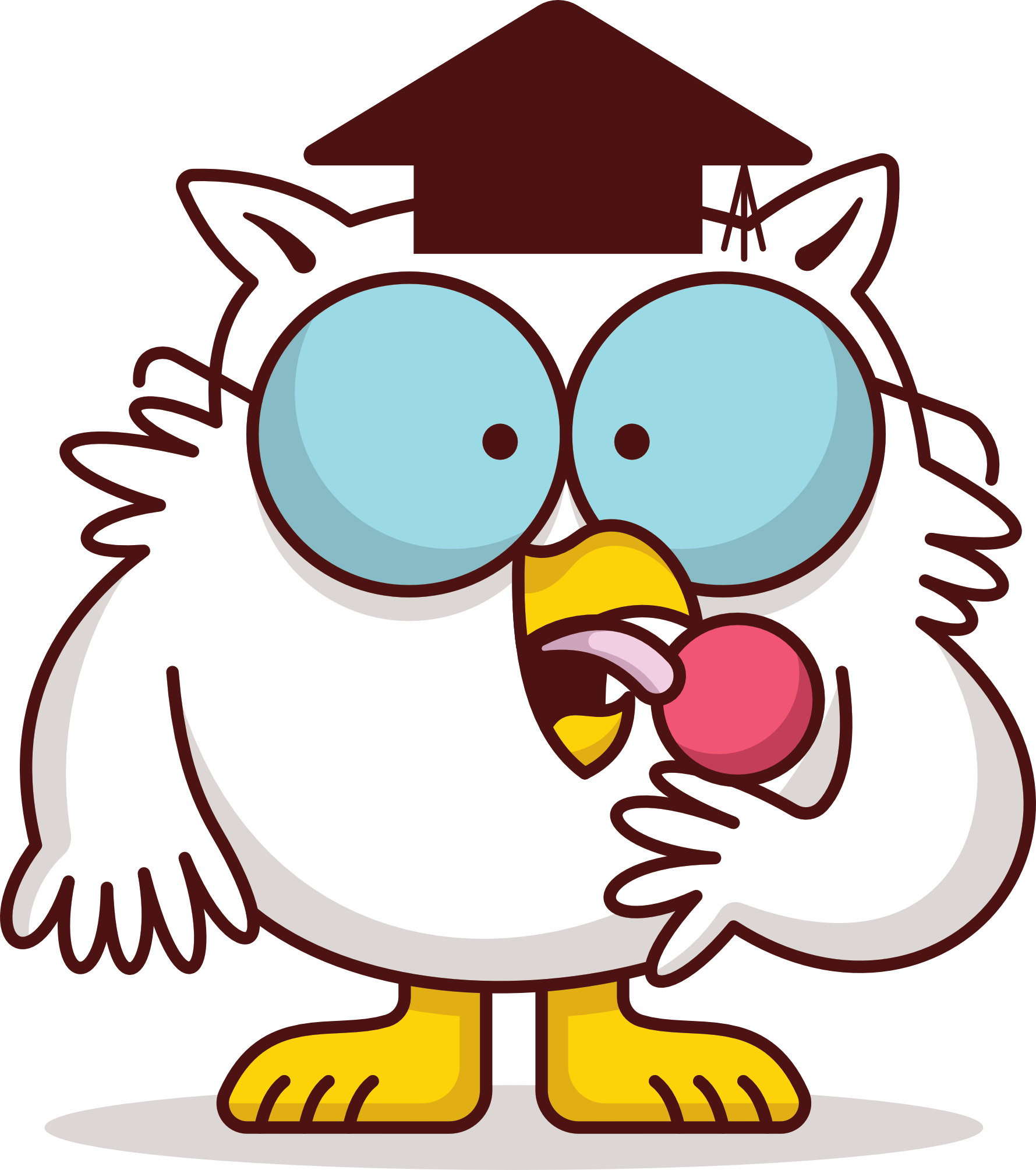 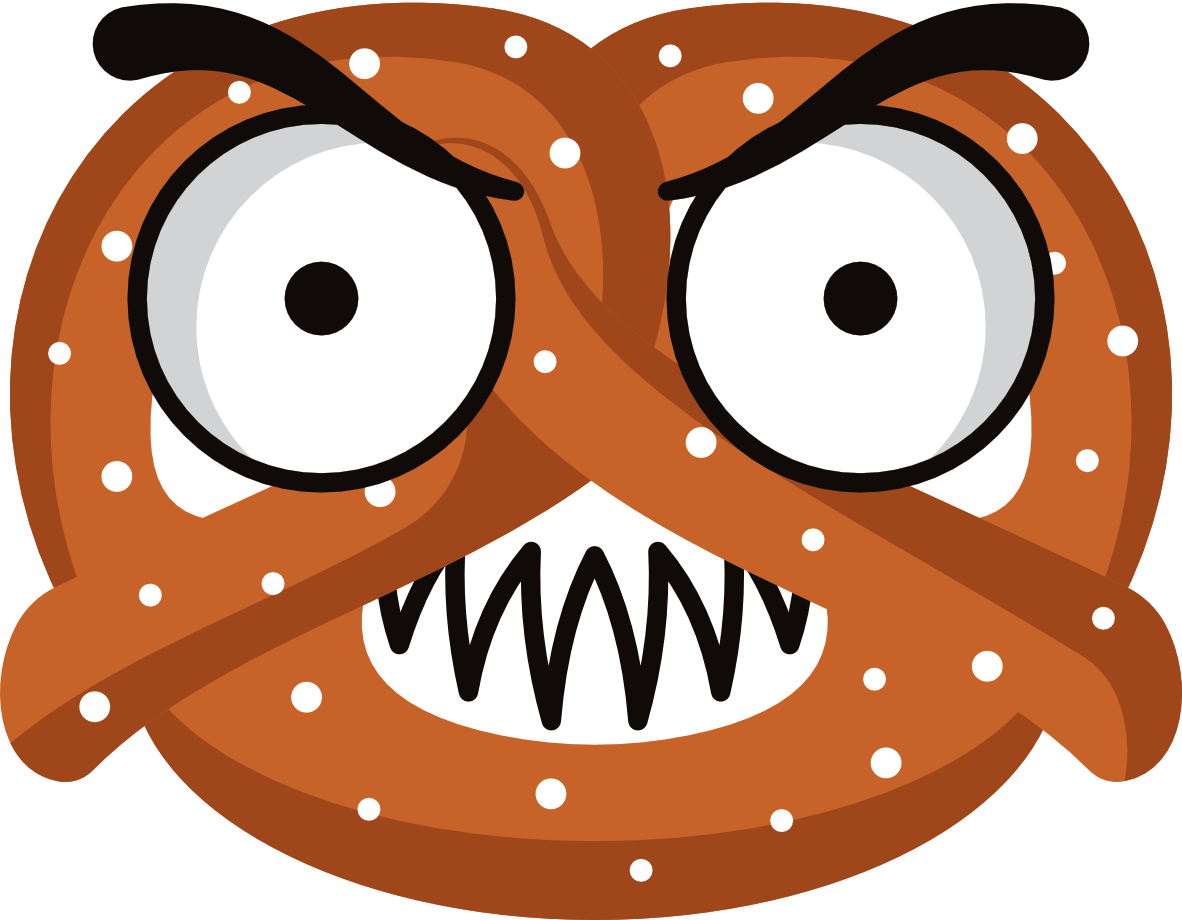 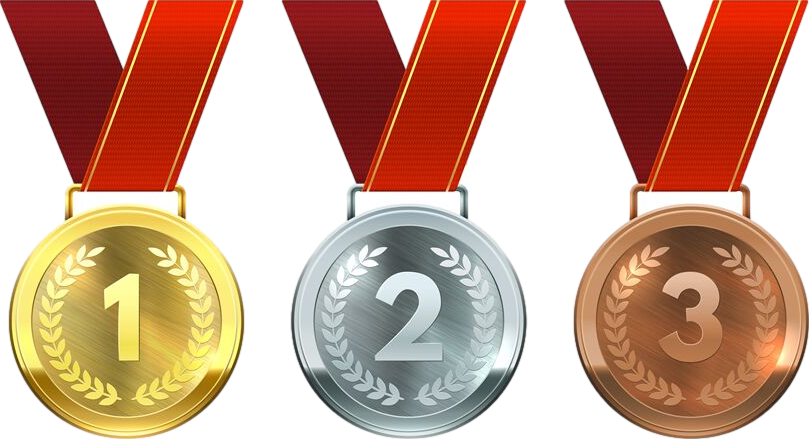 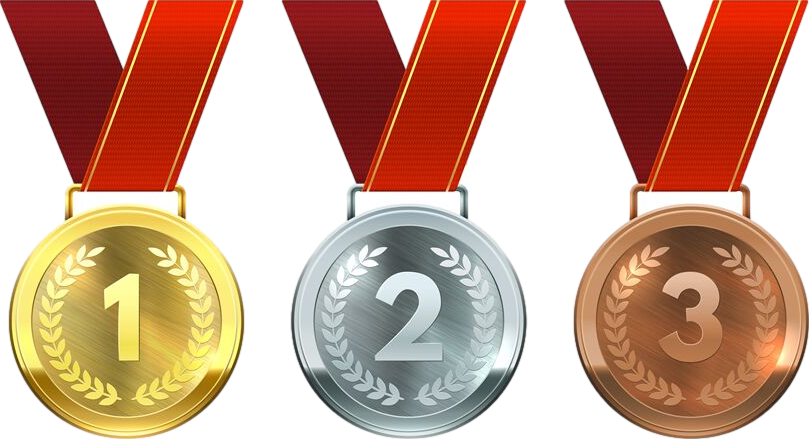 Constipation is often problematic
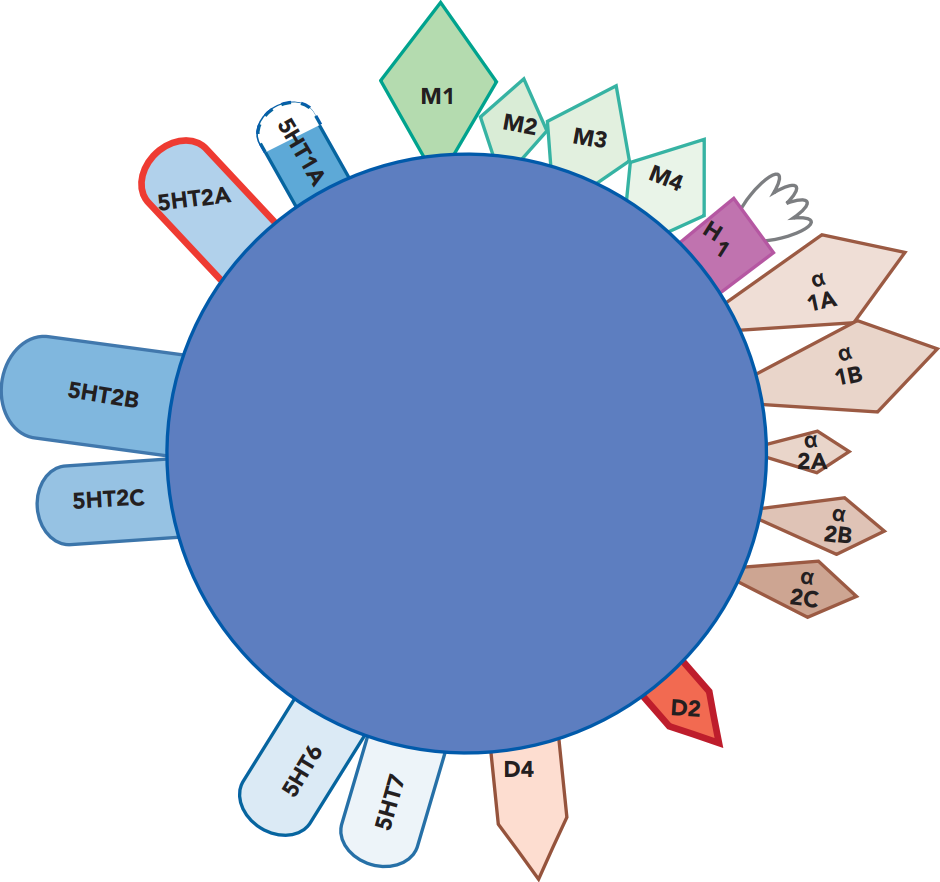 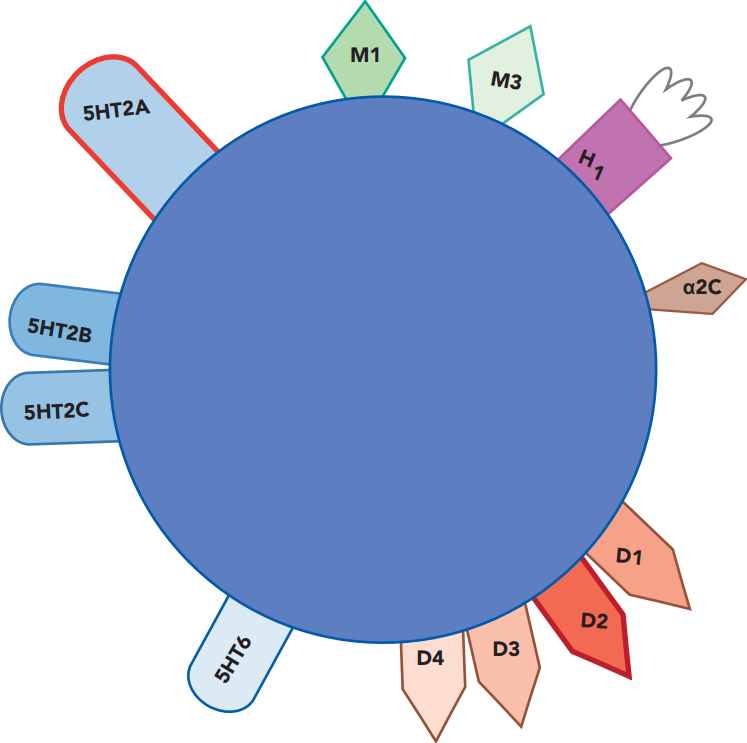 Hypotension is a major issue, must titrate slowly
Very high dose can be tolerated without titration
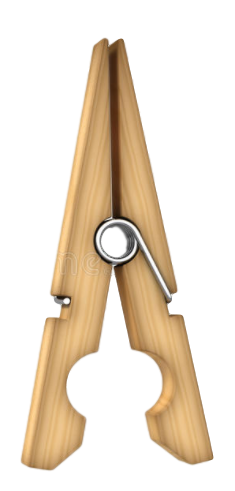 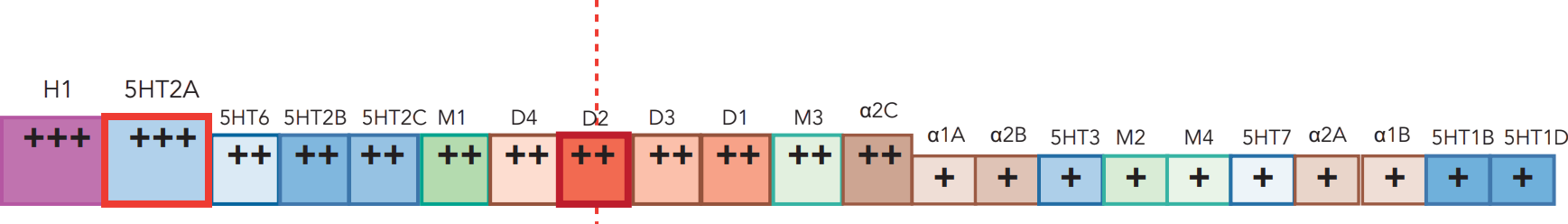 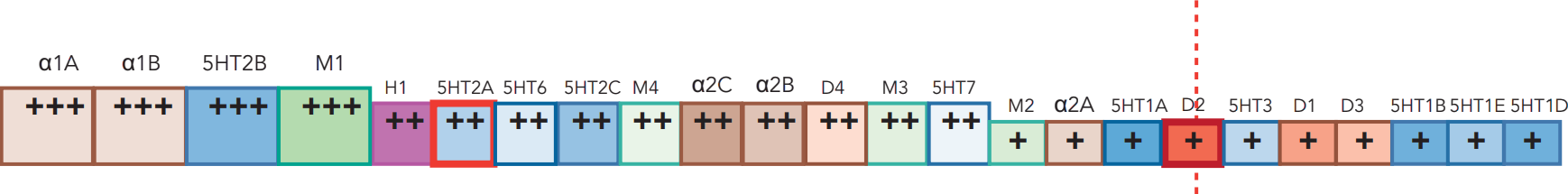 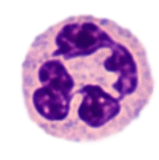 Clozapine
CLOZARIL
Olanzapine
ZYPREXA
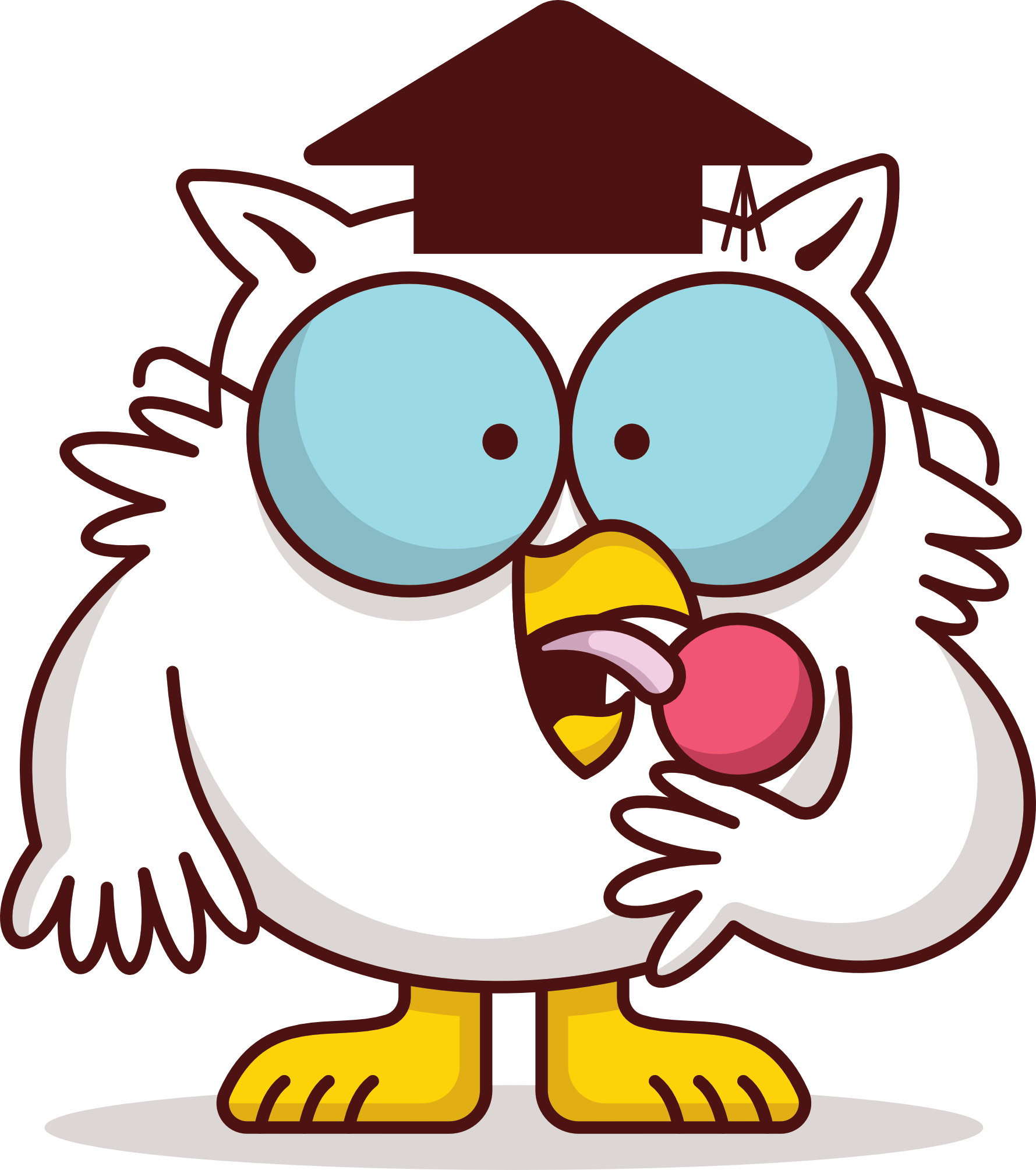 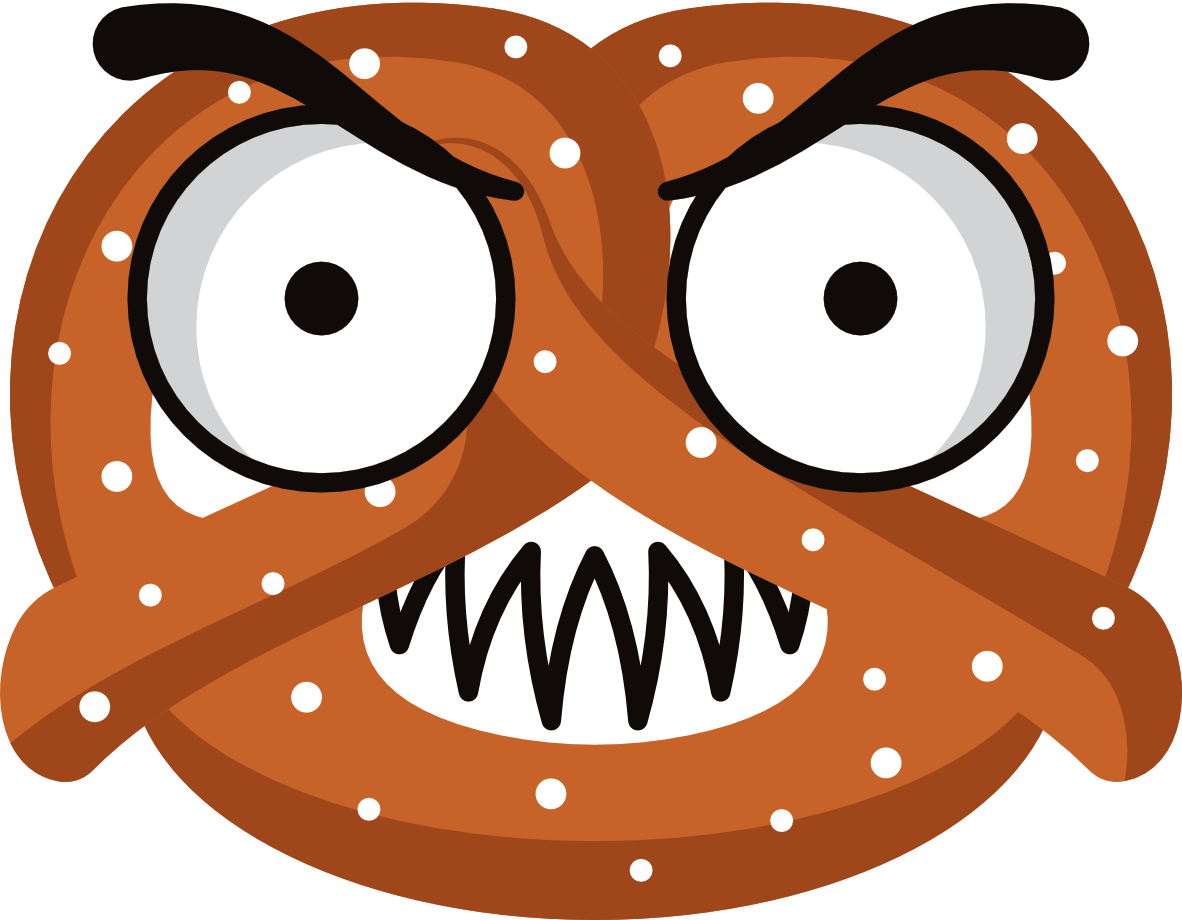 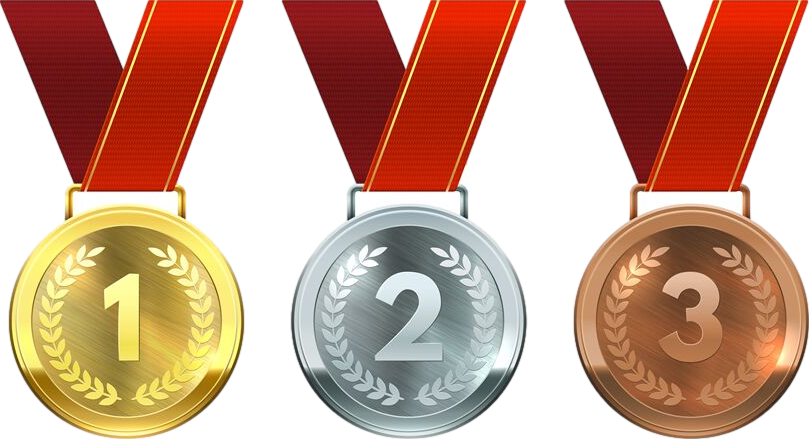 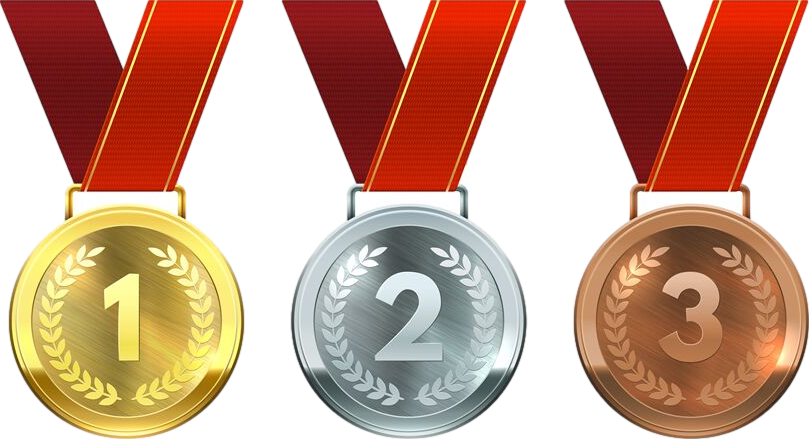 Constipation is manageable
Constipation is often problematic
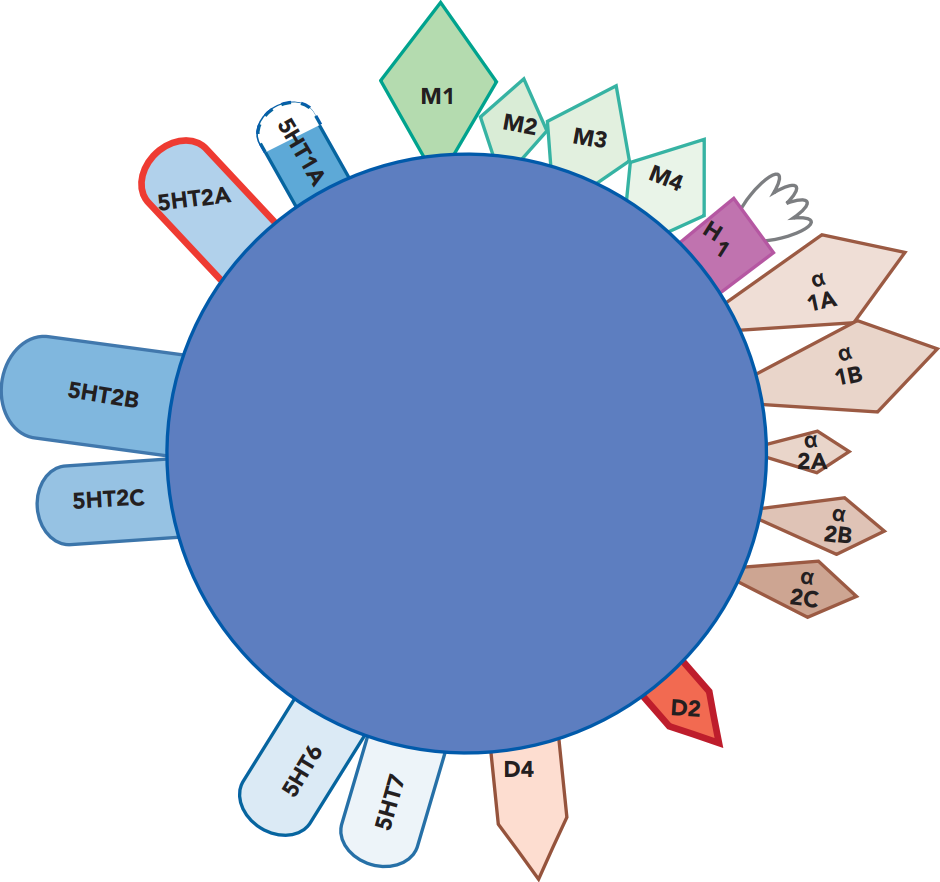 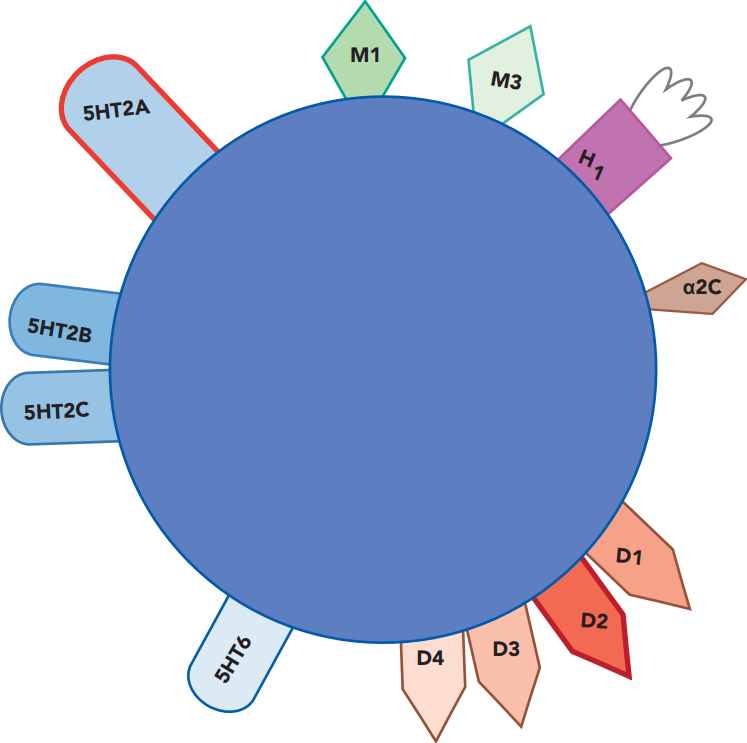 Hypotension is a major issue, must titrate slowly
Very high dose can be tolerated without titration
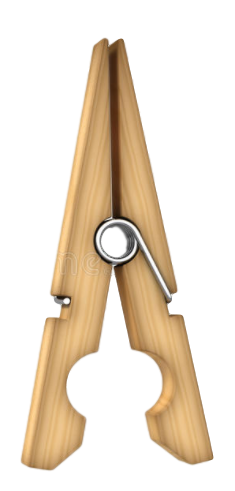 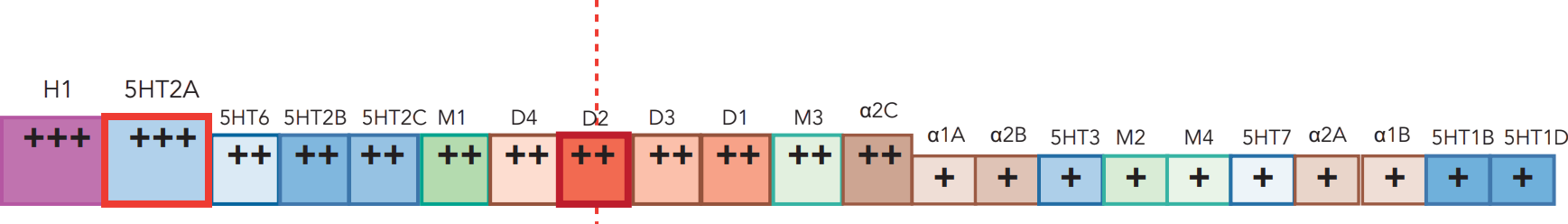 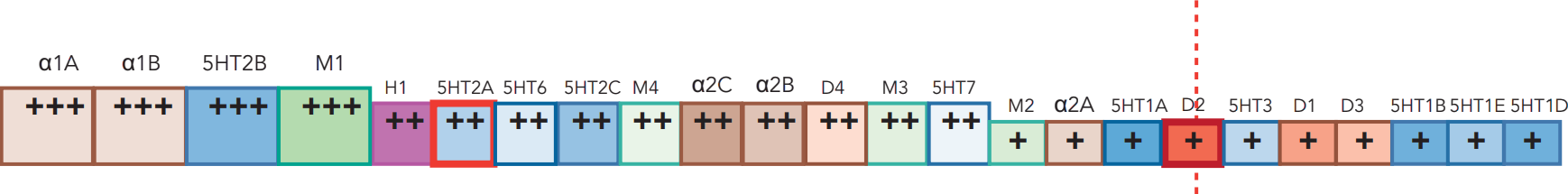 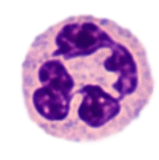 Clozapine
CLOZARIL
Olanzapine
ZYPREXA
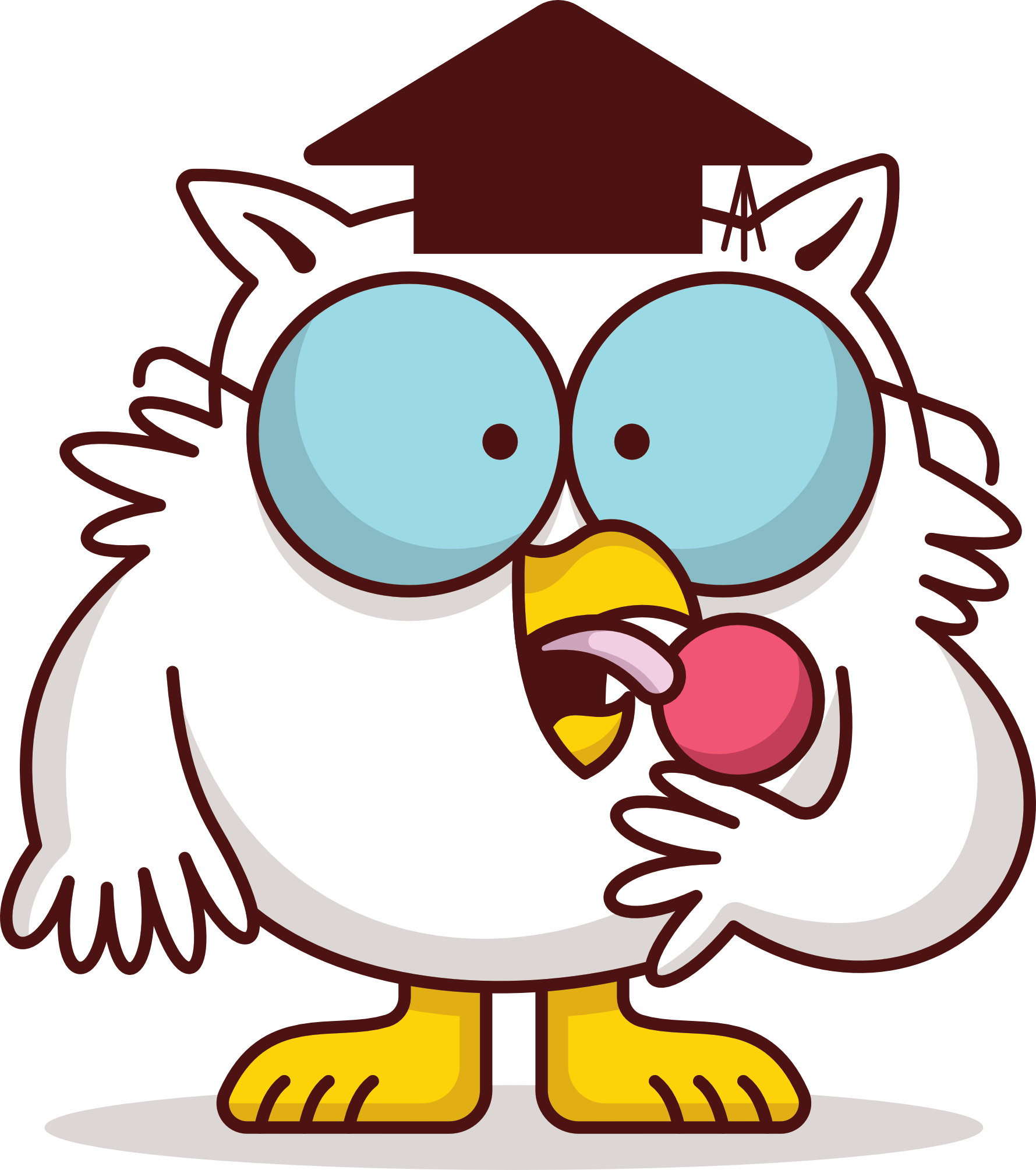 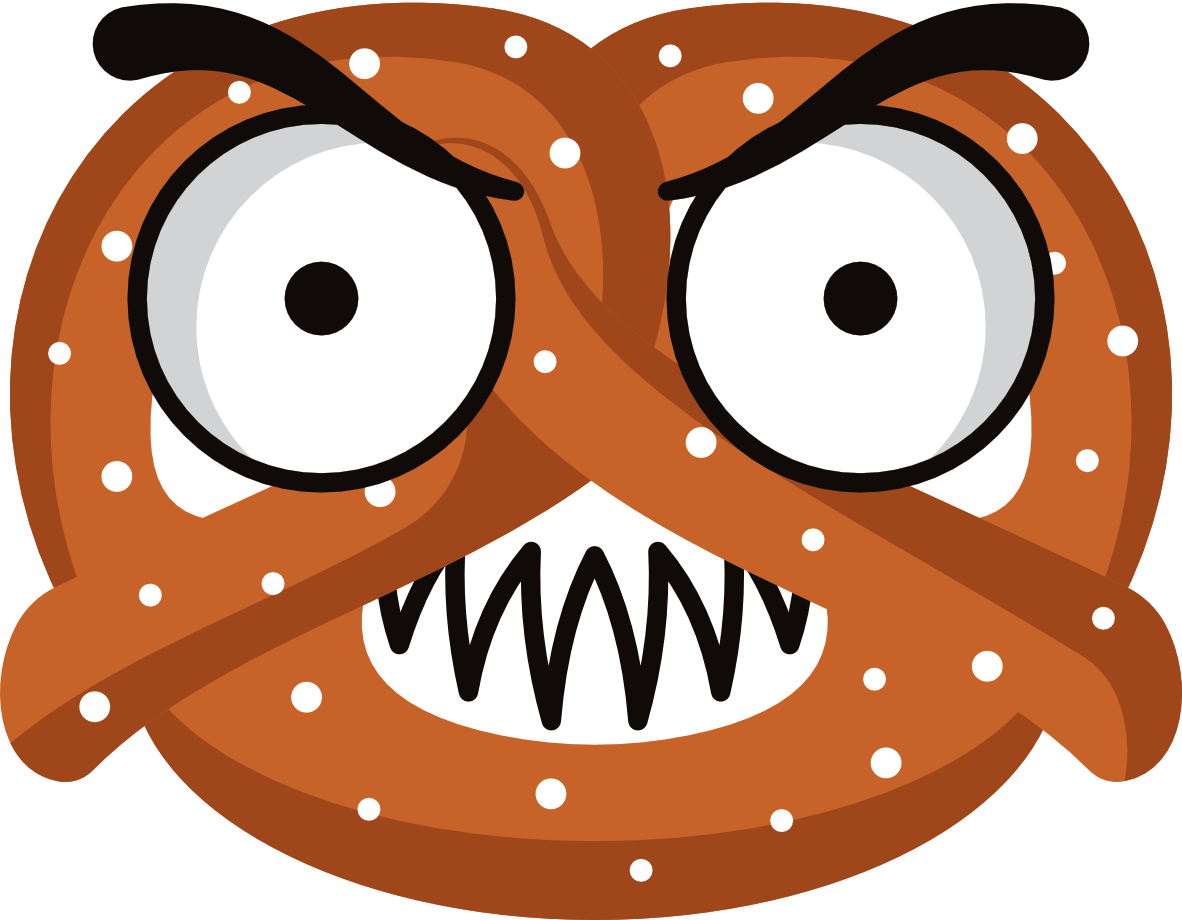 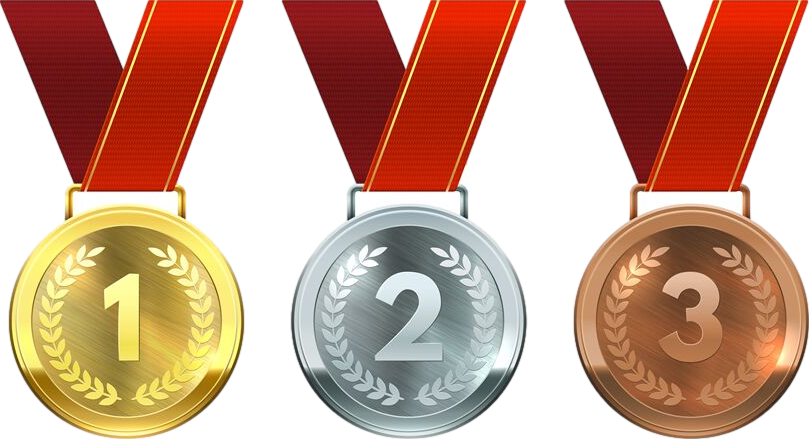 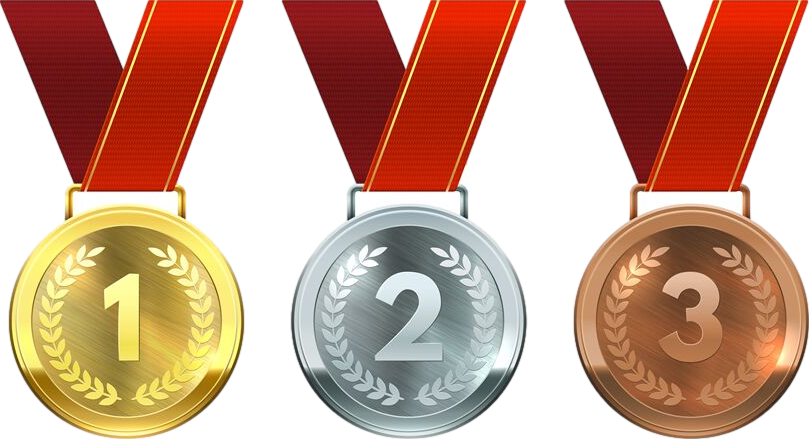 Constipation is manageable
Constipation is often problematic
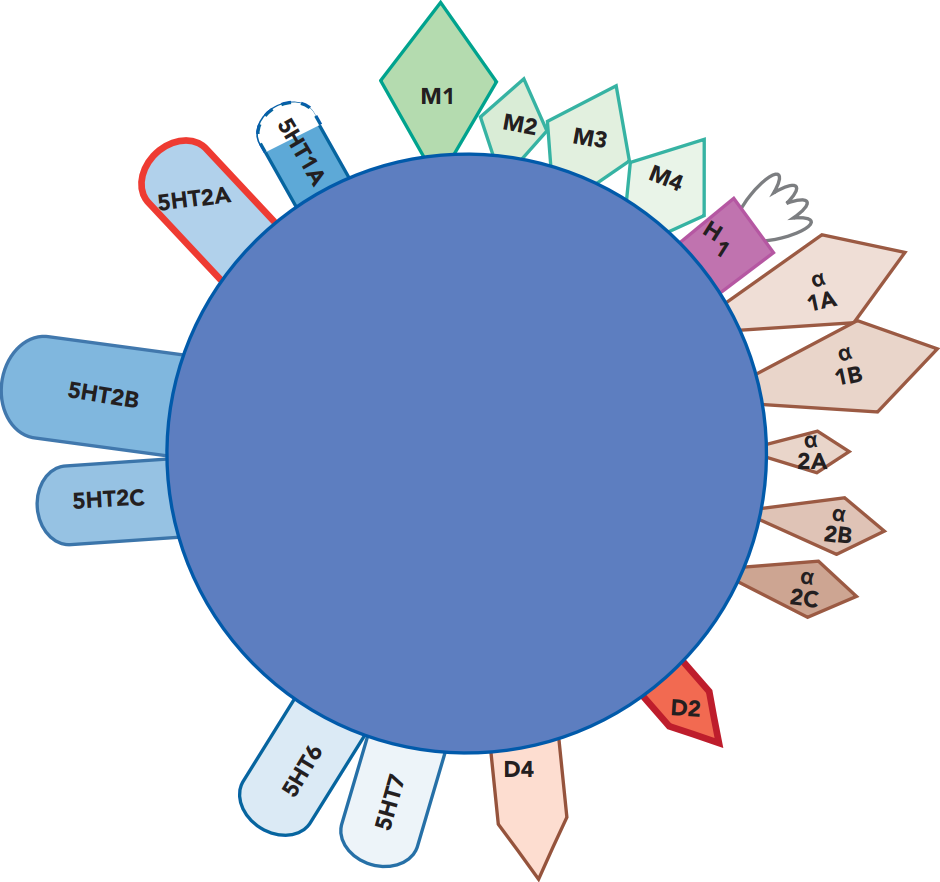 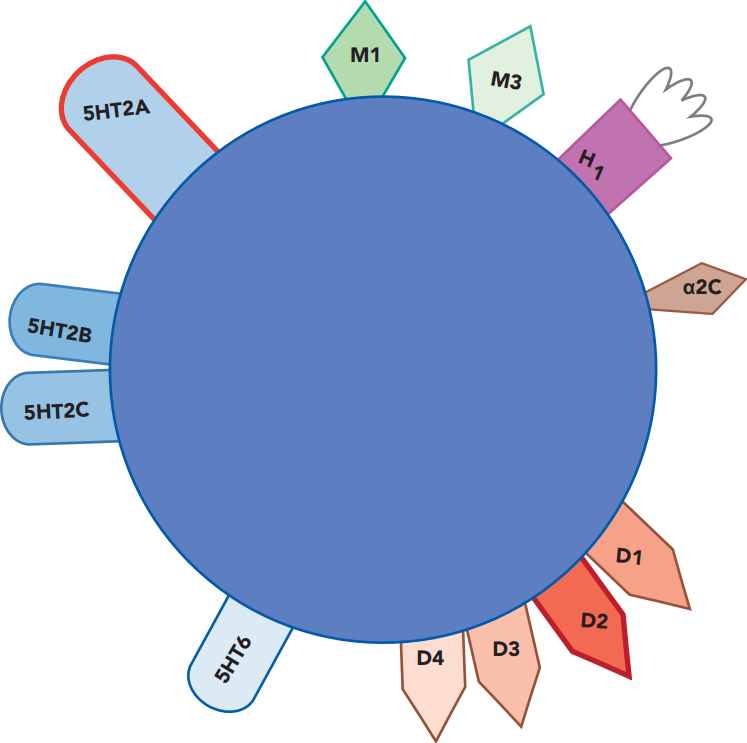 Hypotension is a major issue, must titrate slowly
Very high dose can be tolerated without titration
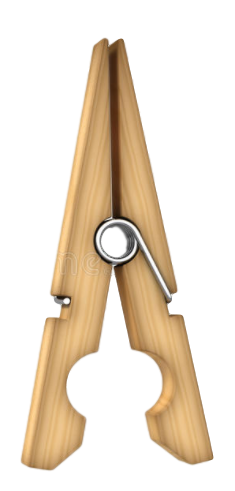 Potential for massive weight gain
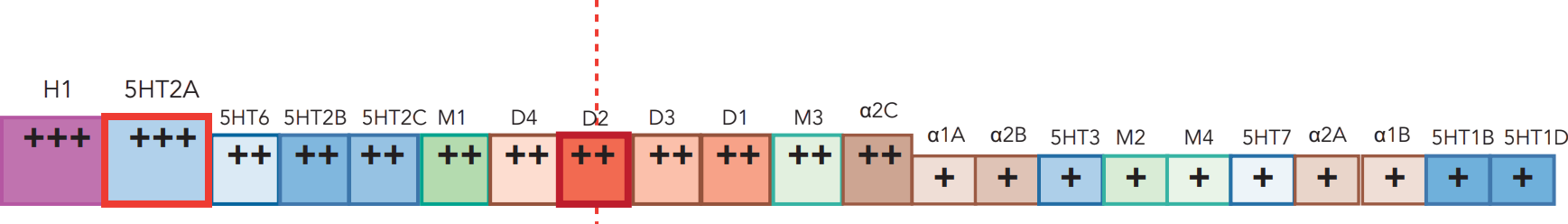 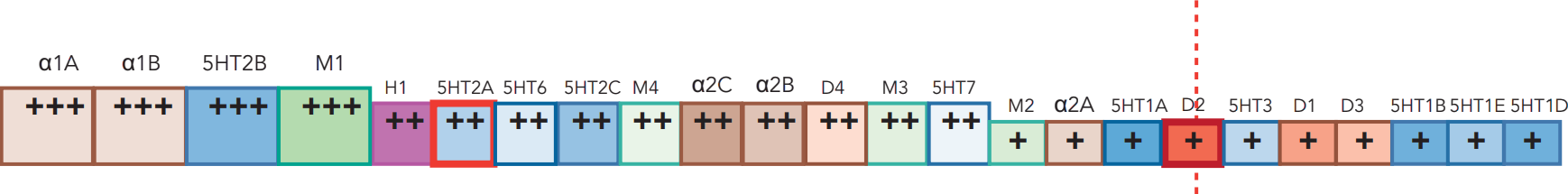 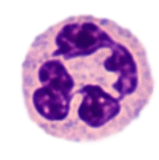 Clozapine
CLOZARIL
Olanzapine
ZYPREXA
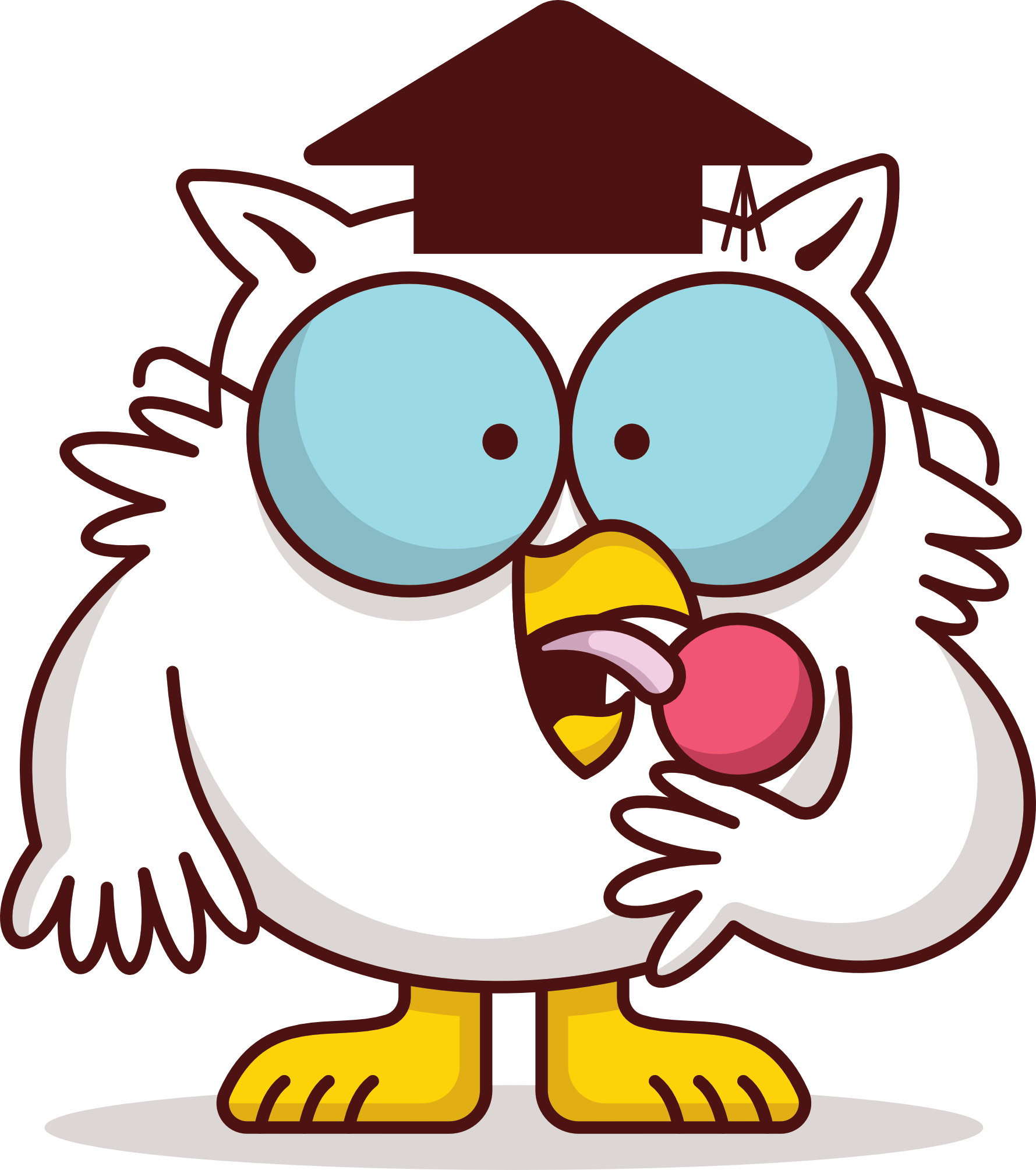 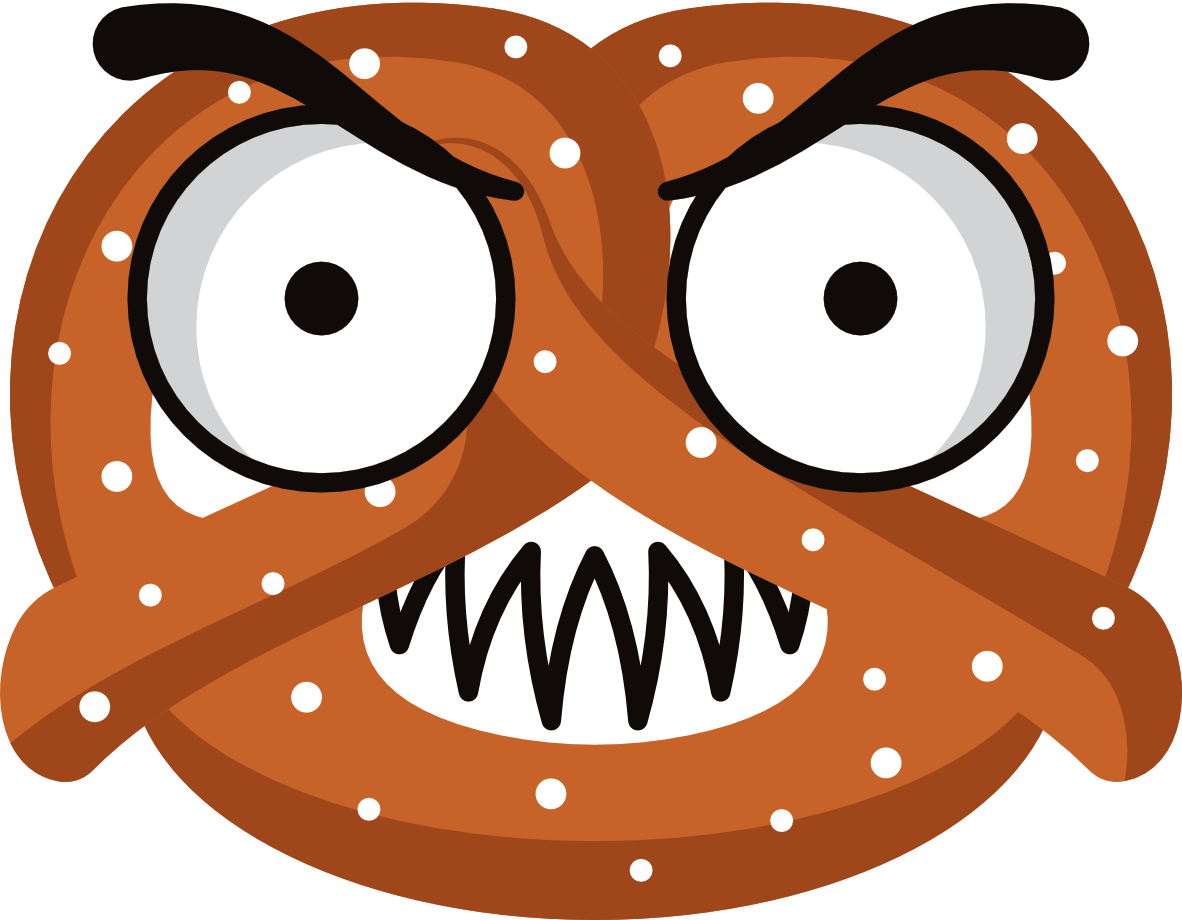 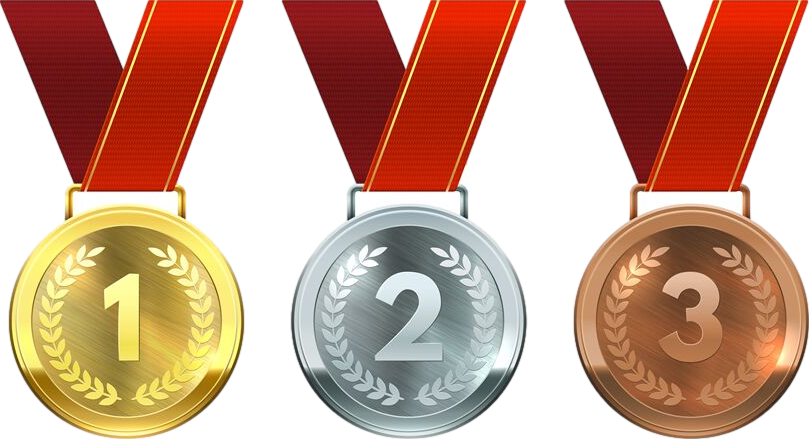 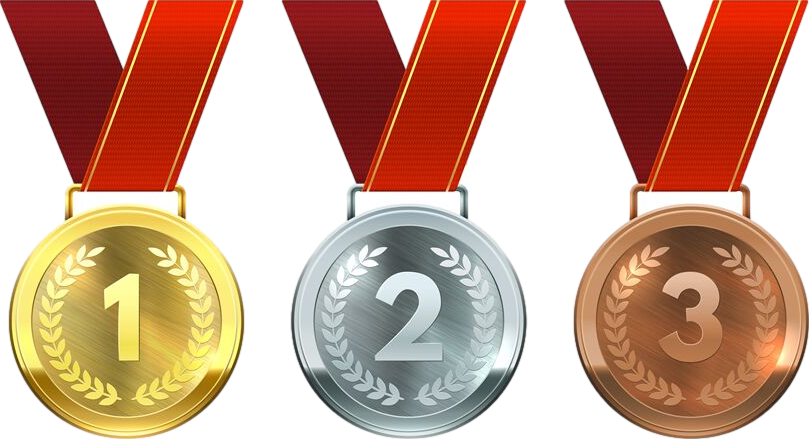 Constipation is manageable
Constipation is often problematic
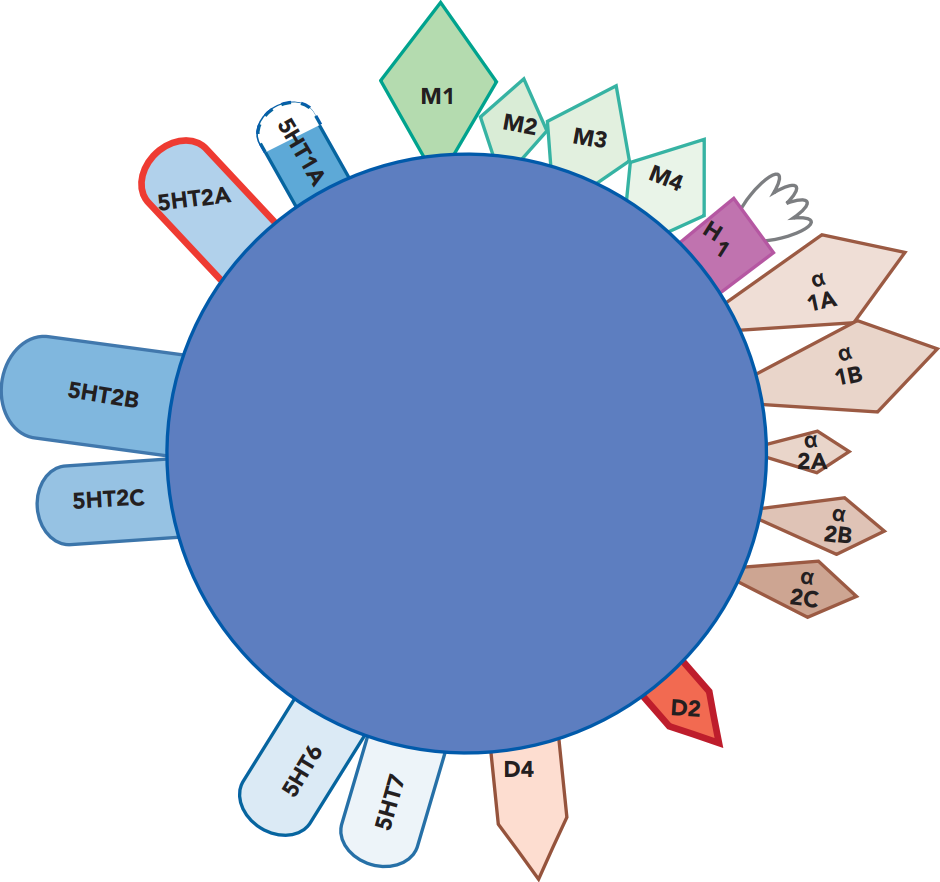 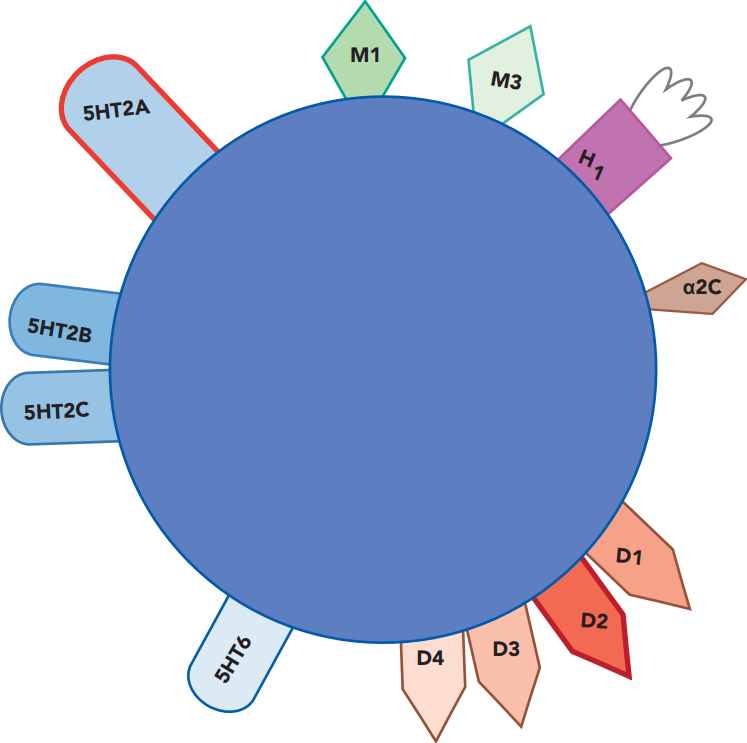 Hypotension is a major issue, must titrate slowly
Very high dose can be tolerated without titration
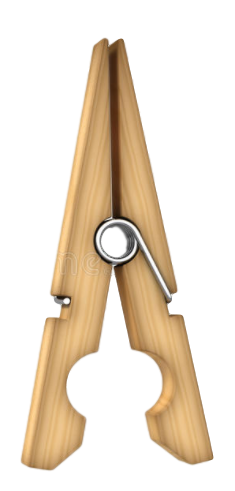 Potential for massive weight gain
Equal potential for massive weight gain
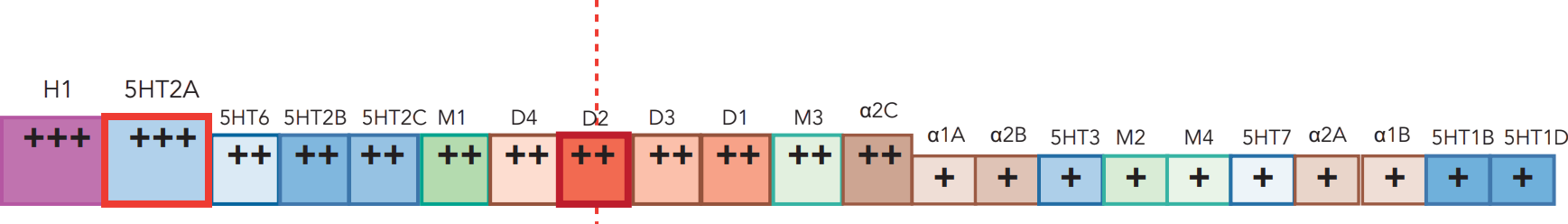 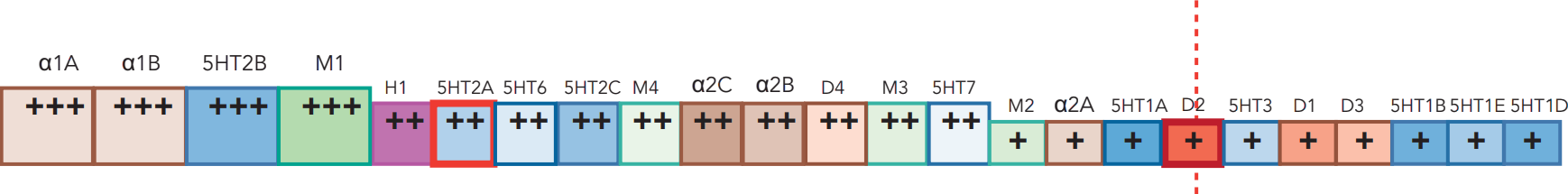 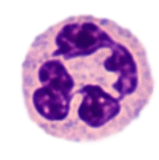 Clozapine
CLOZARIL
Olanzapine
ZYPREXA
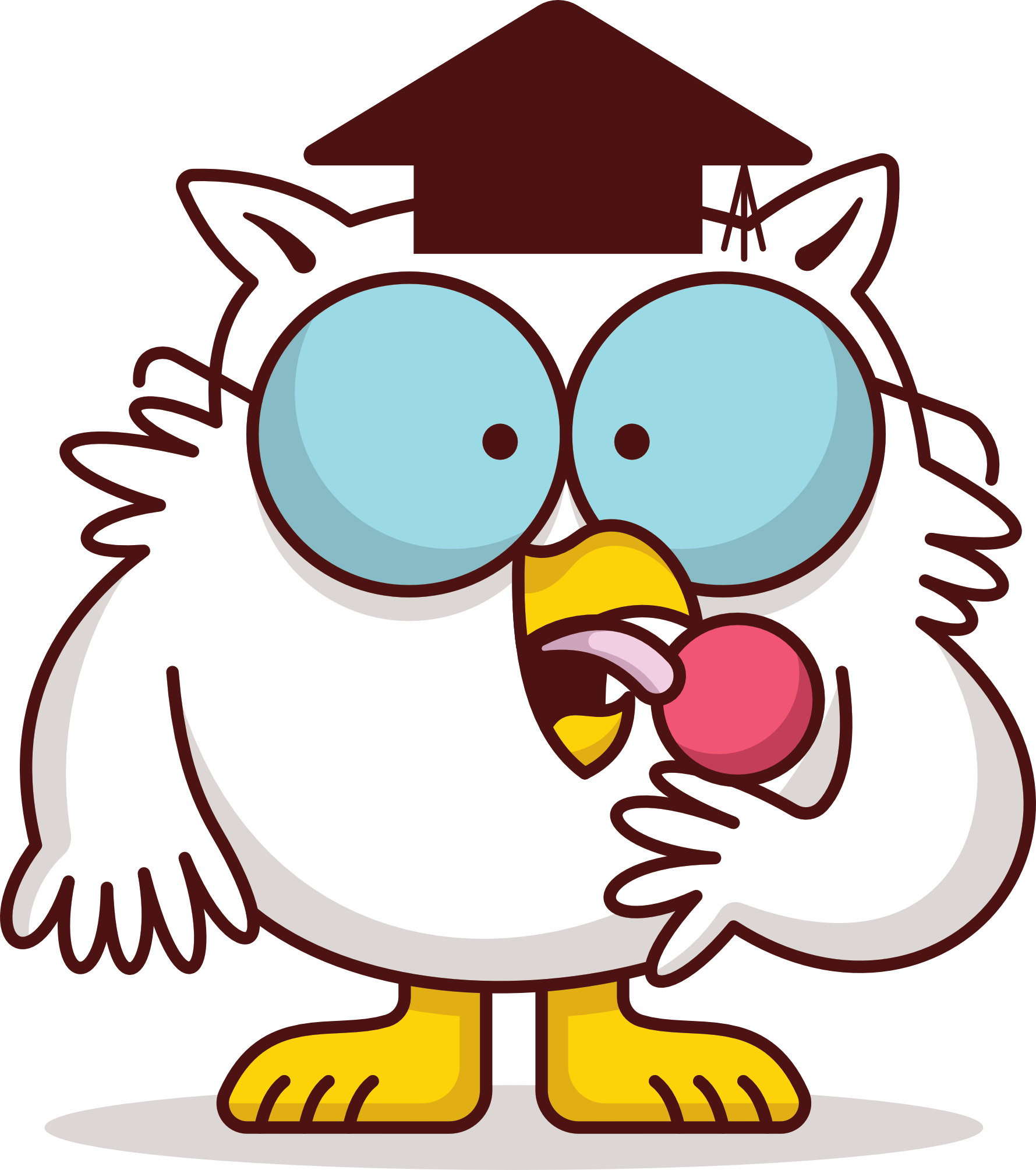 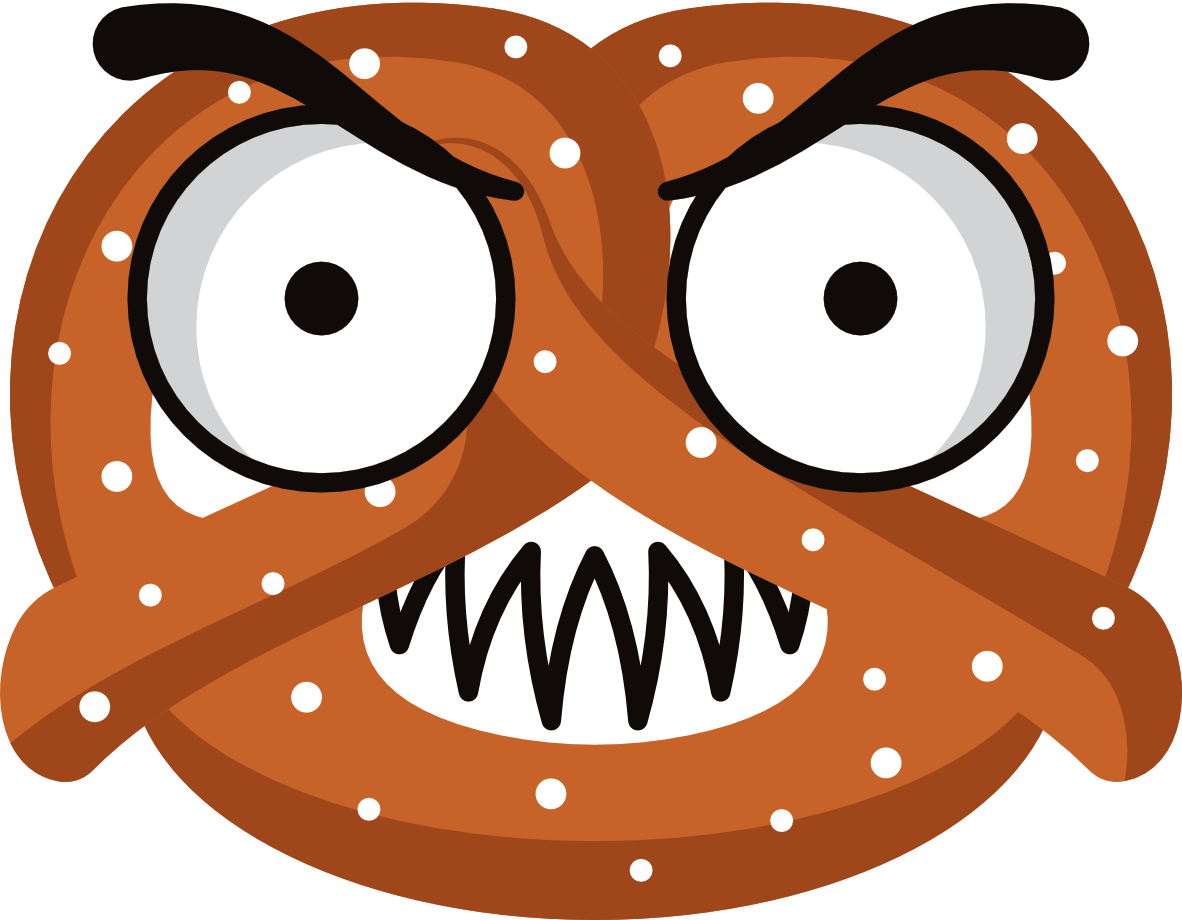 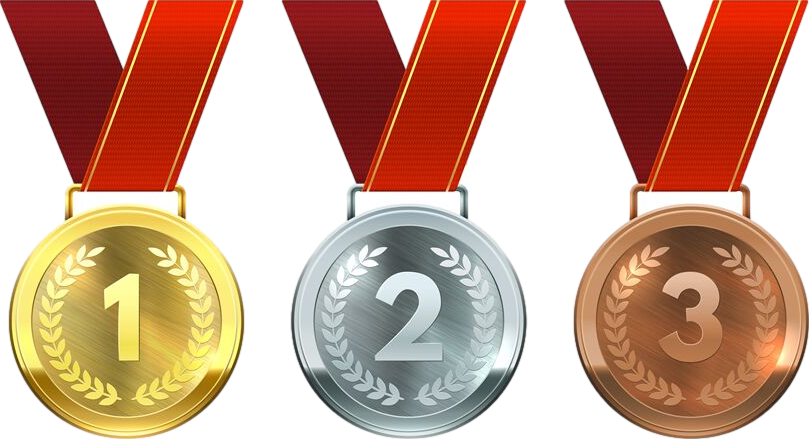 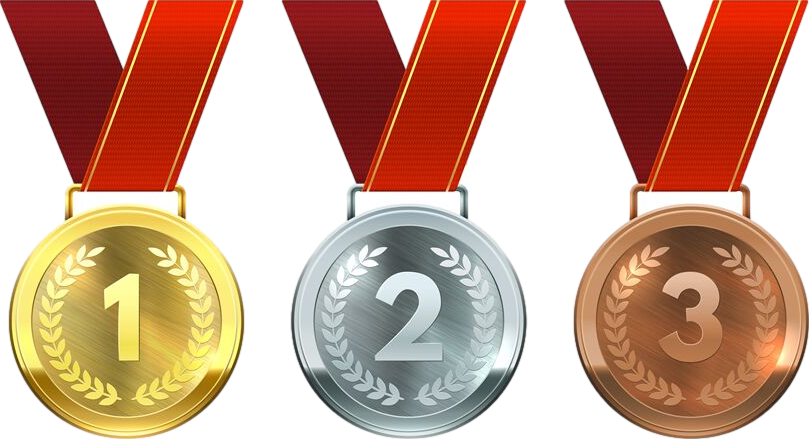 Constipation is manageable
Constipation is often problematic
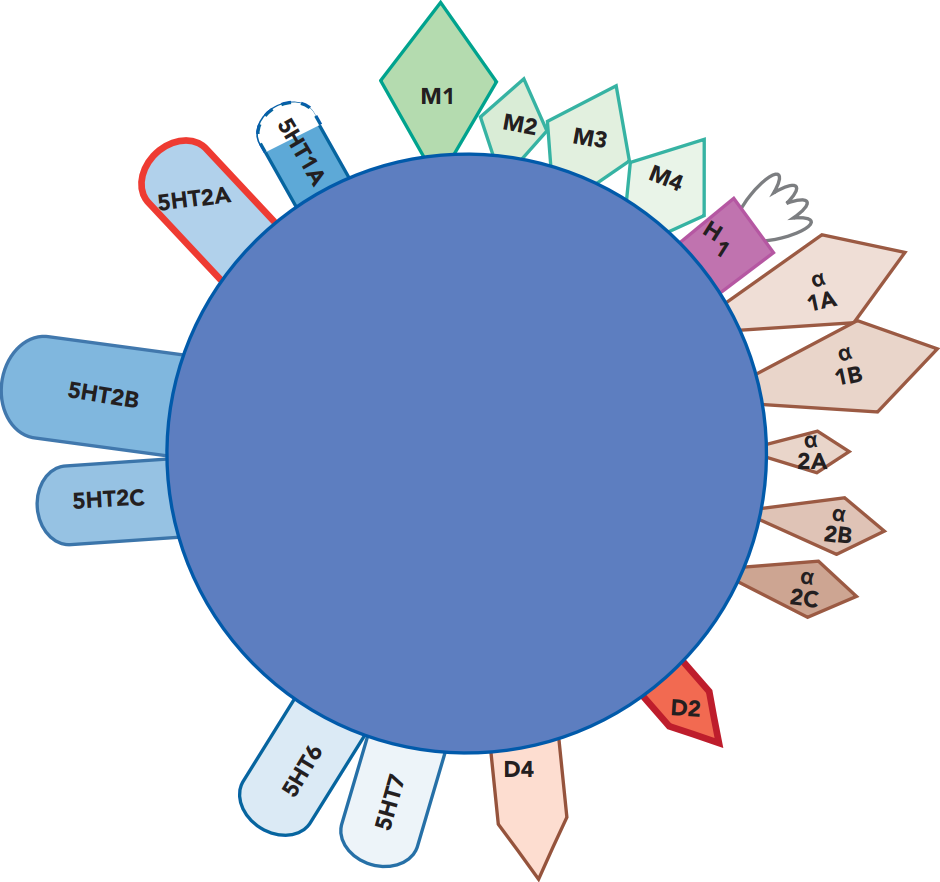 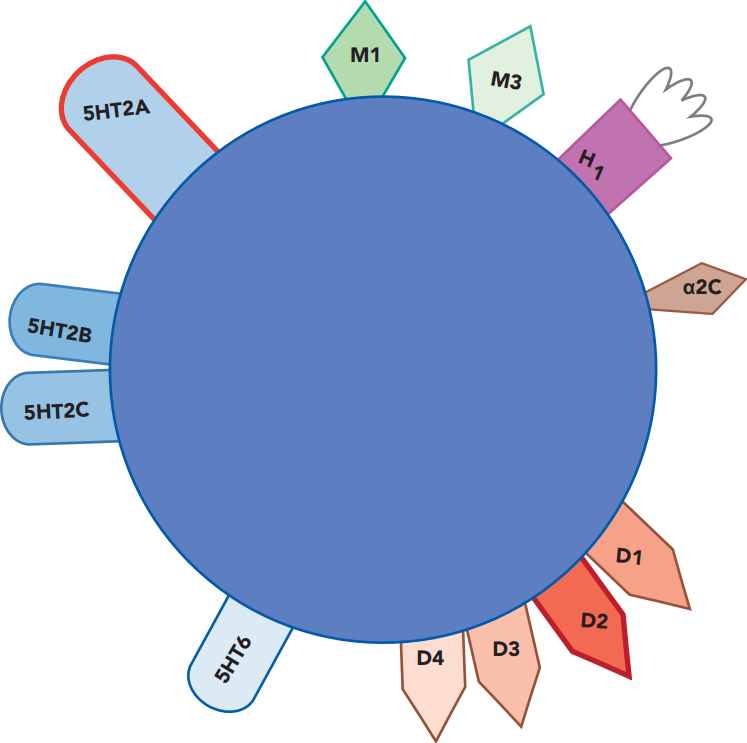 Hypotension is a major issue, must titrate slowly
Very high dose can be tolerated without titration
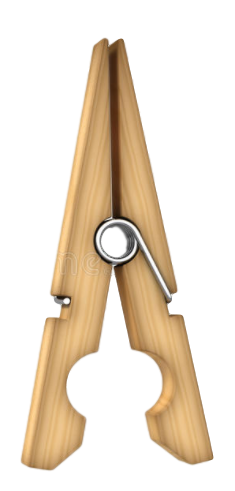 x
Potential for massive weight gain
x
Equal potential for massive weight gain
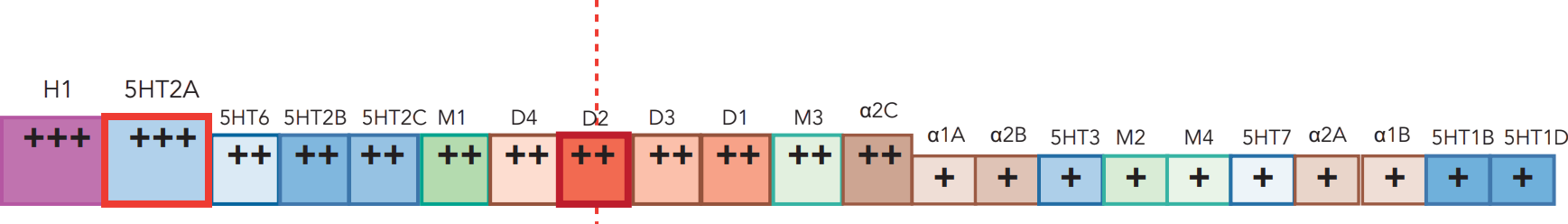 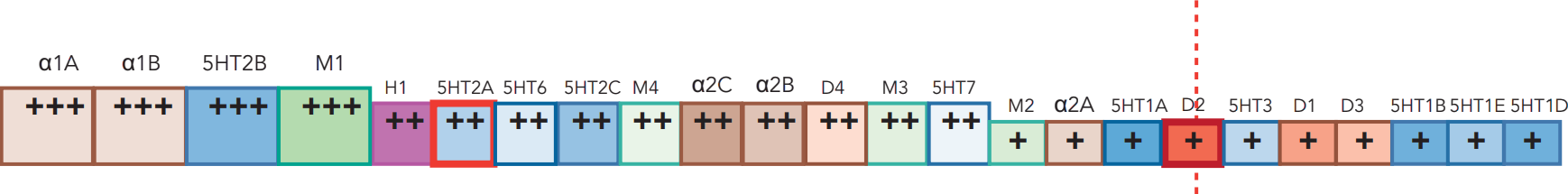 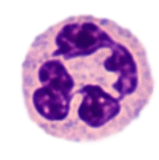 Clozapine
CLOZARIL
Olanzapine
ZYPREXA
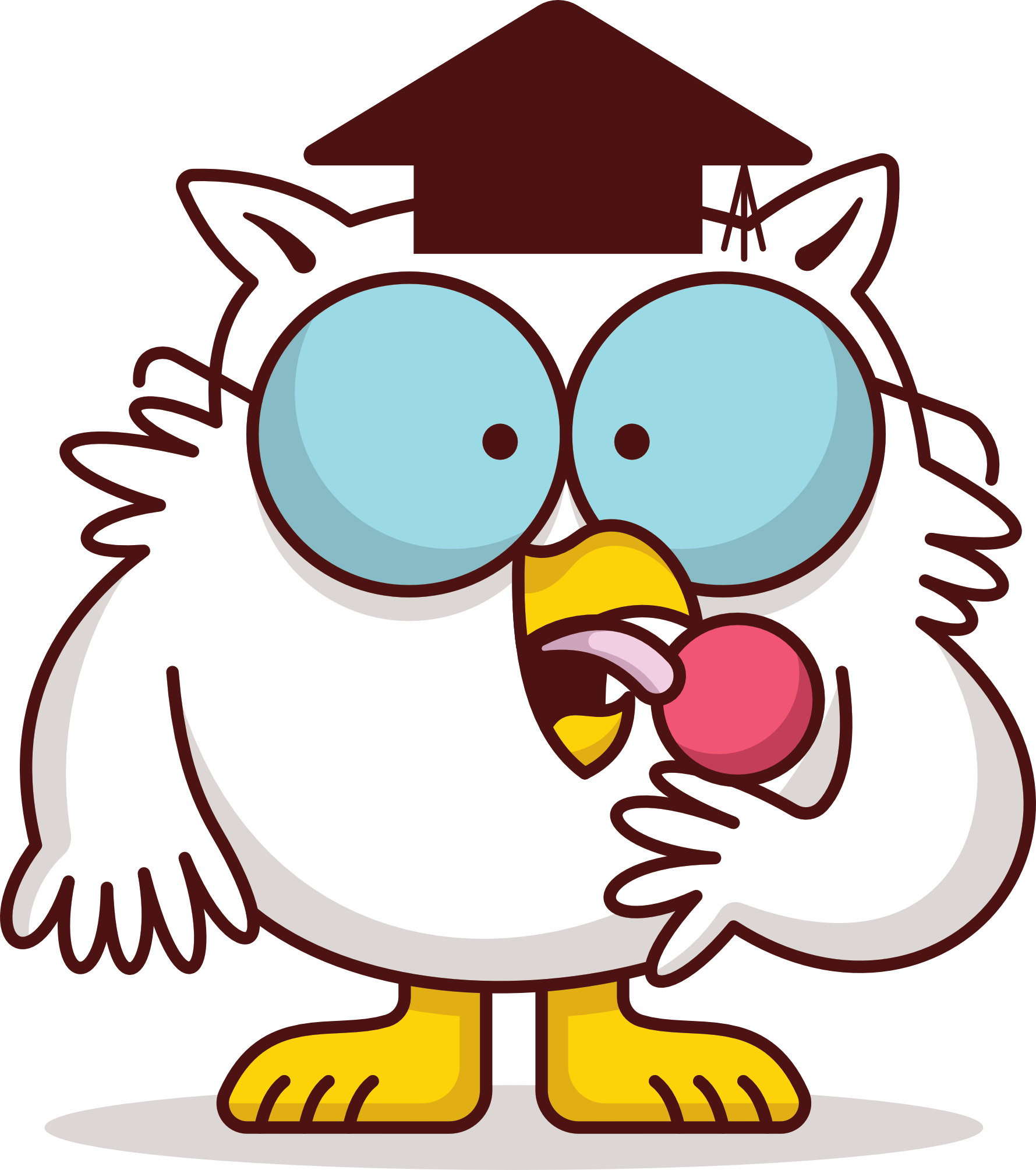 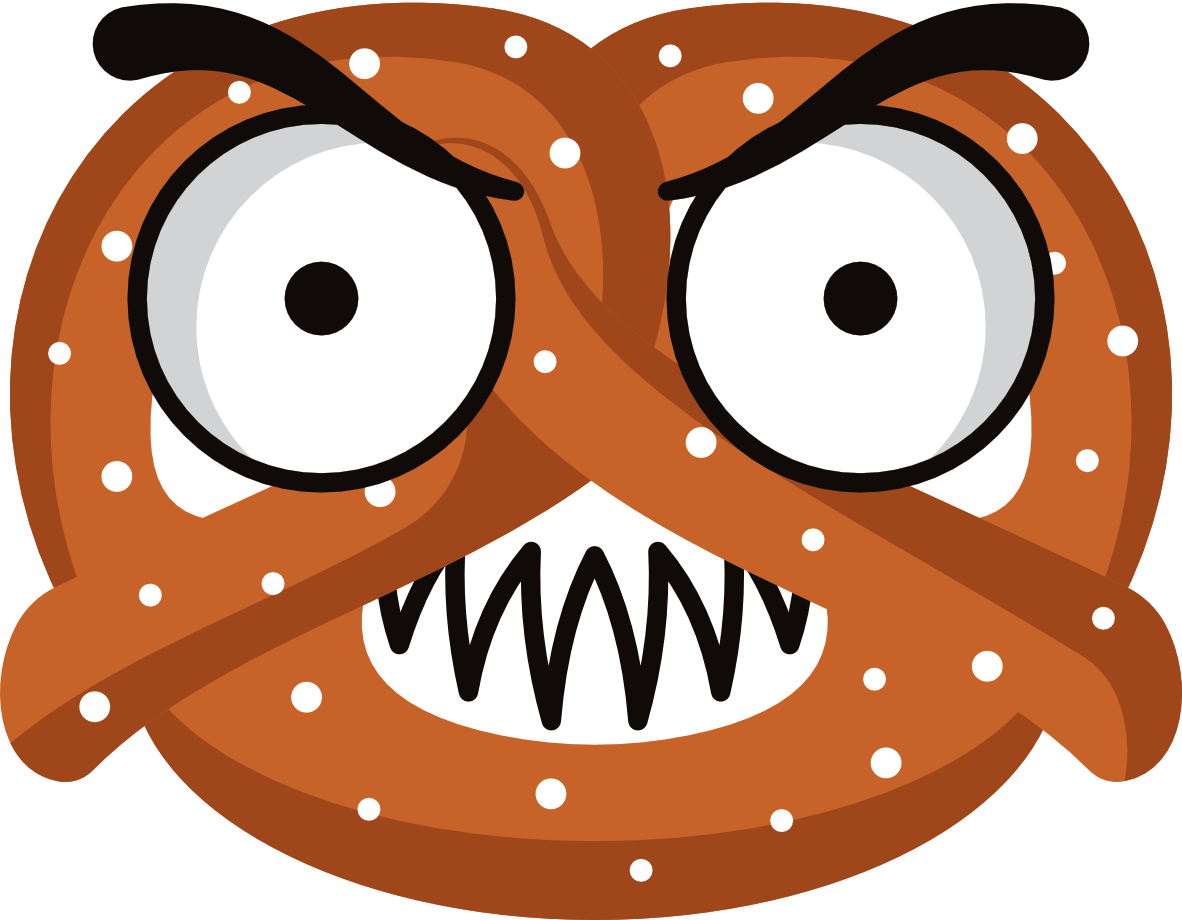 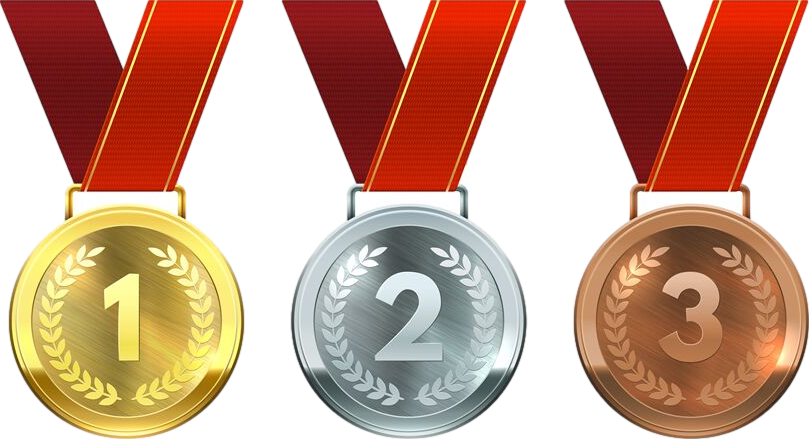 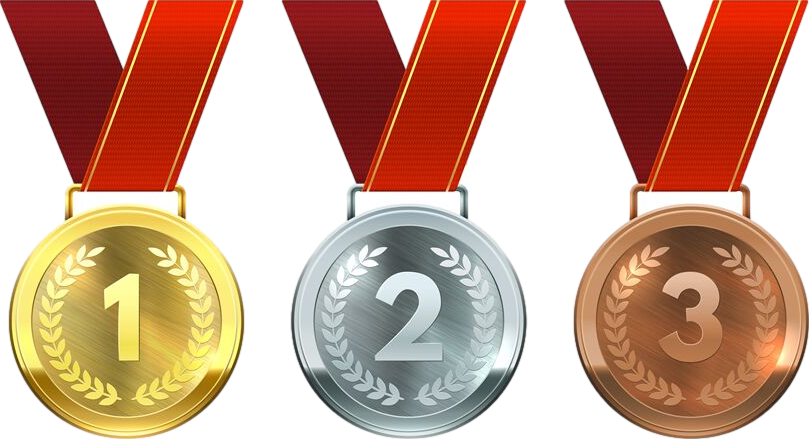 Constipation is manageable
Constipation is often problematic
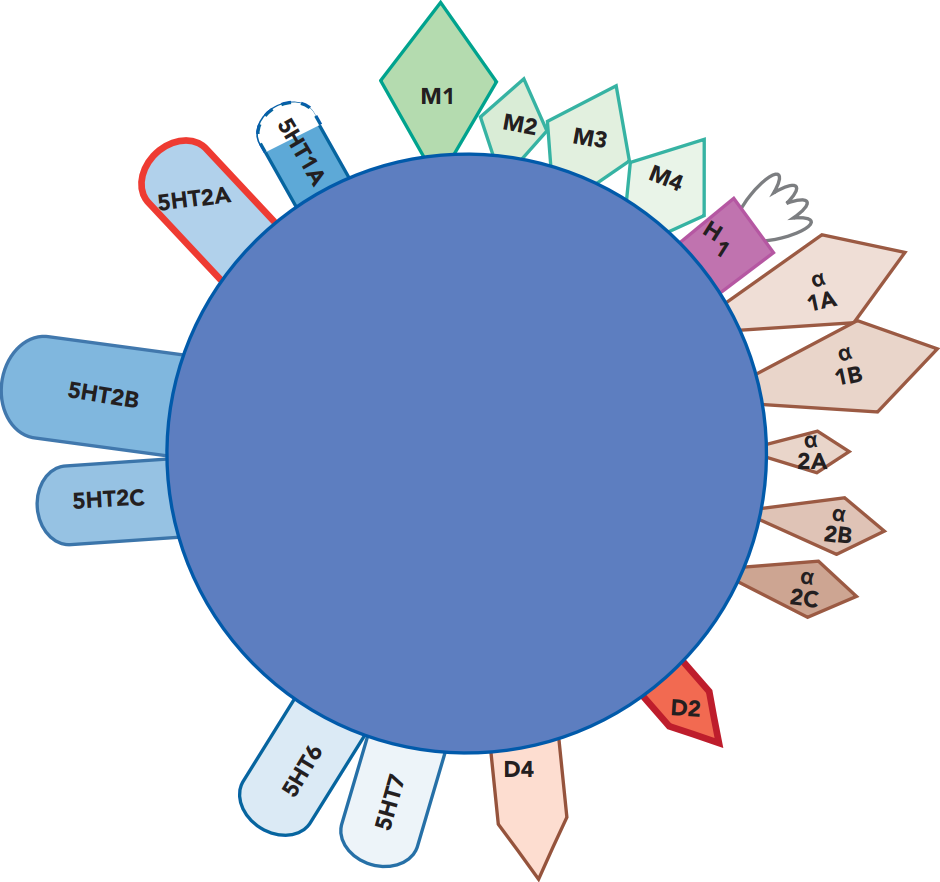 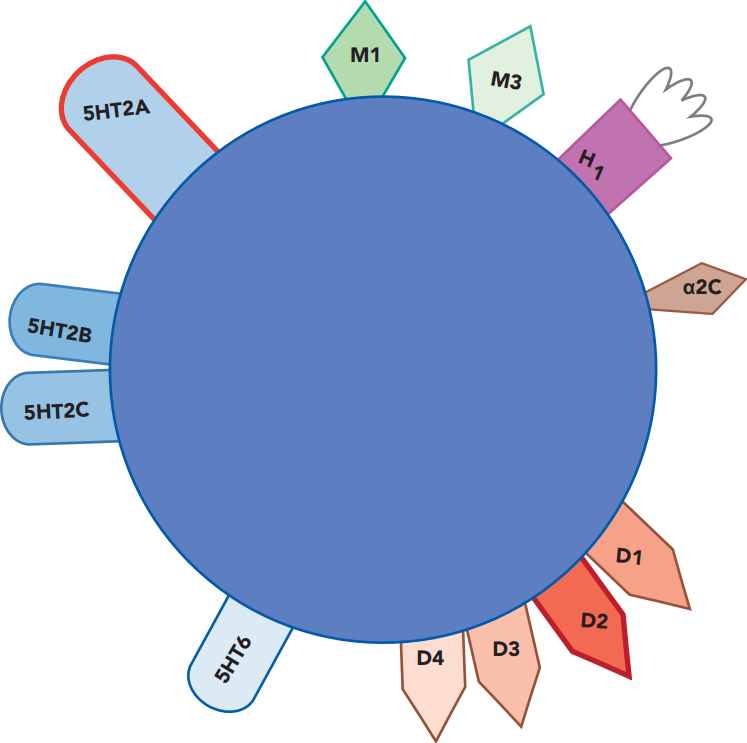 very sedating
Hypotension is a major issue, must titrate slowly
Very high dose can be tolerated without titration
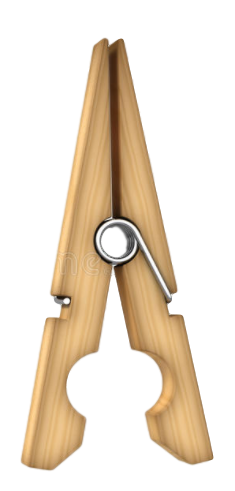 x
Potential for massive weight gain
x
Equal potential for massive weight gain
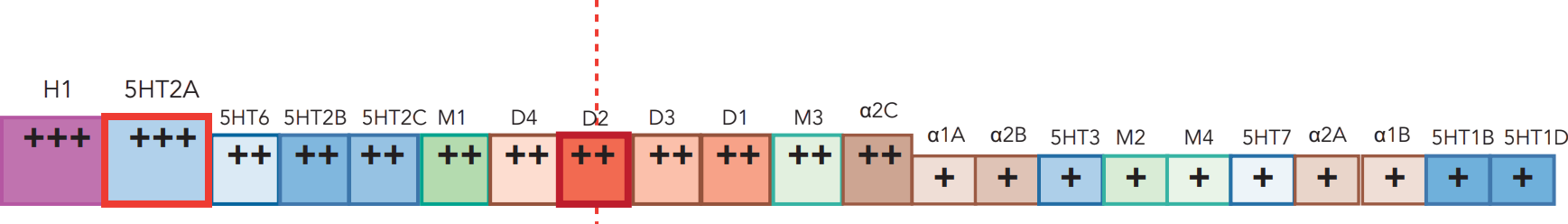 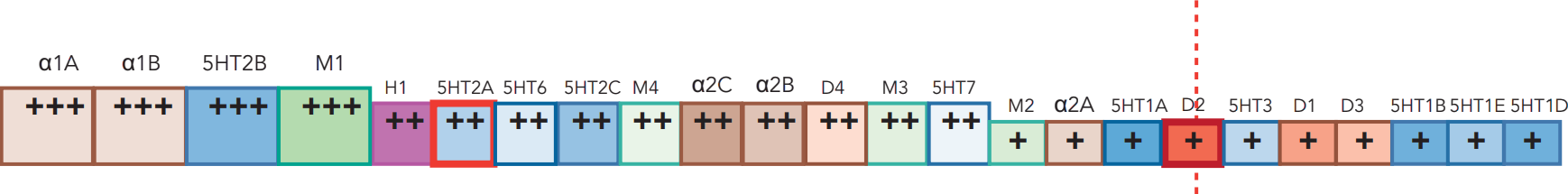 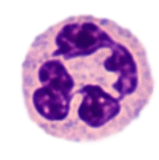 Clozapine
CLOZARIL
Olanzapine
ZYPREXA
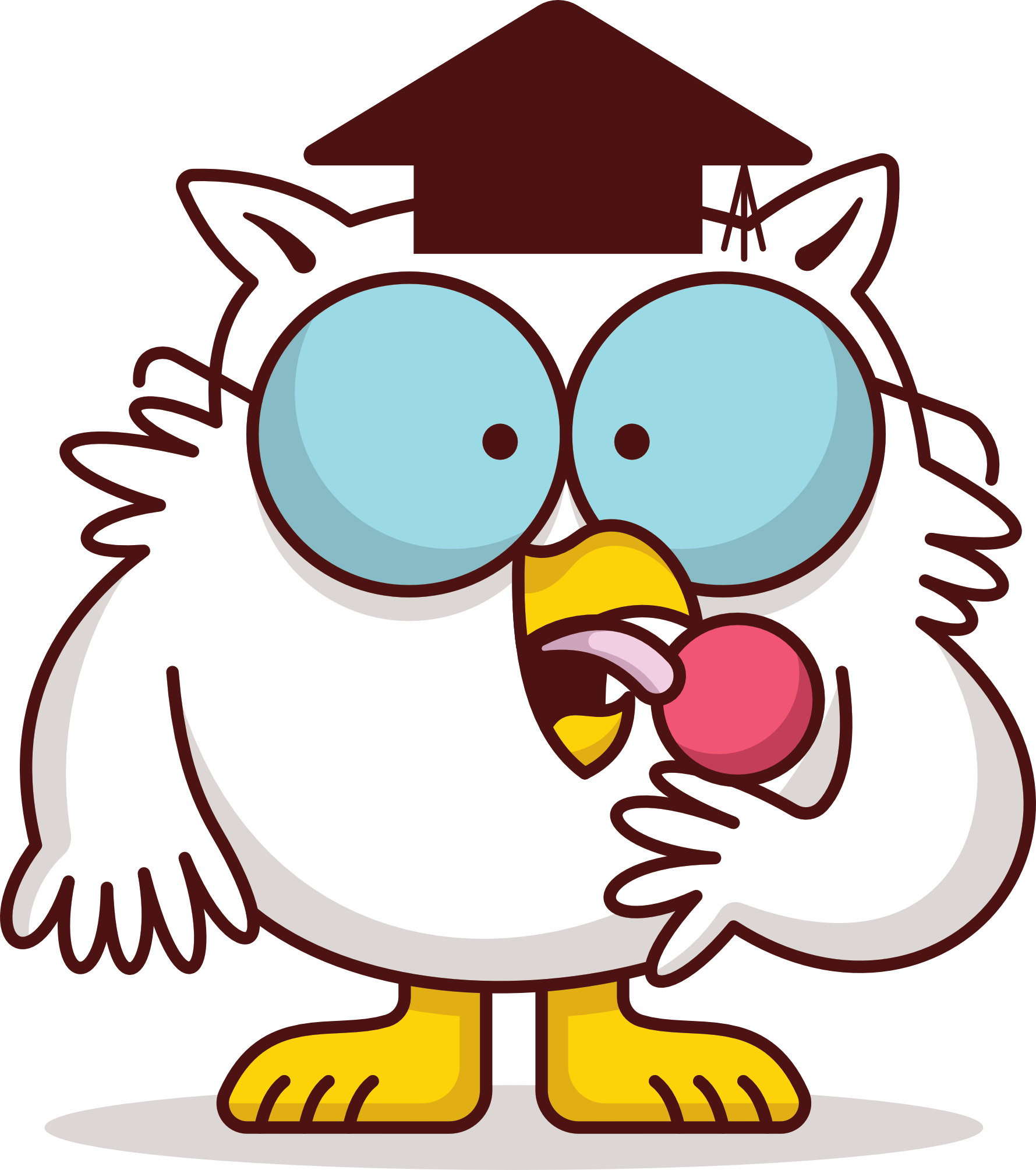 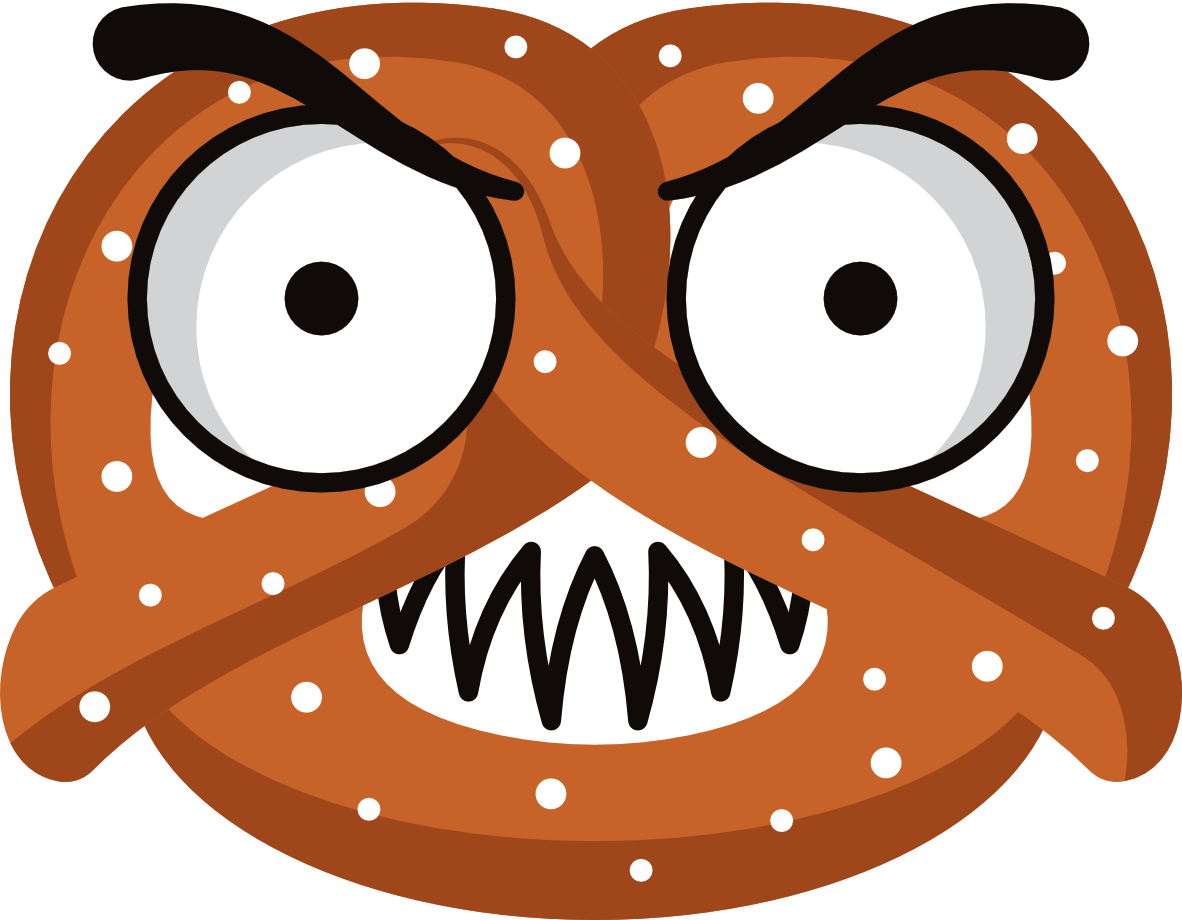 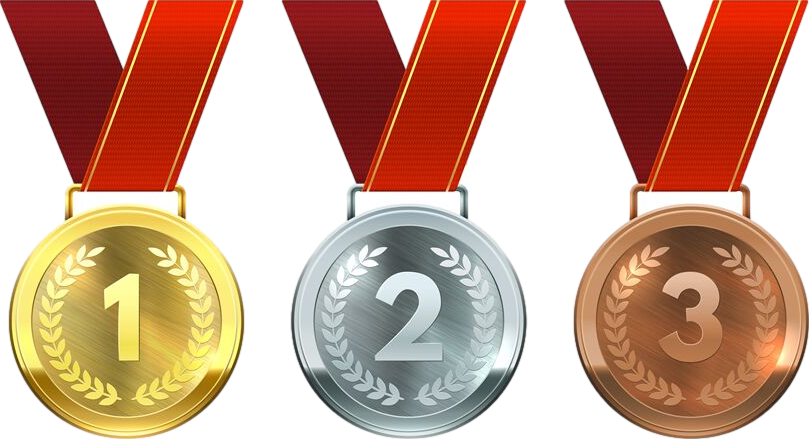 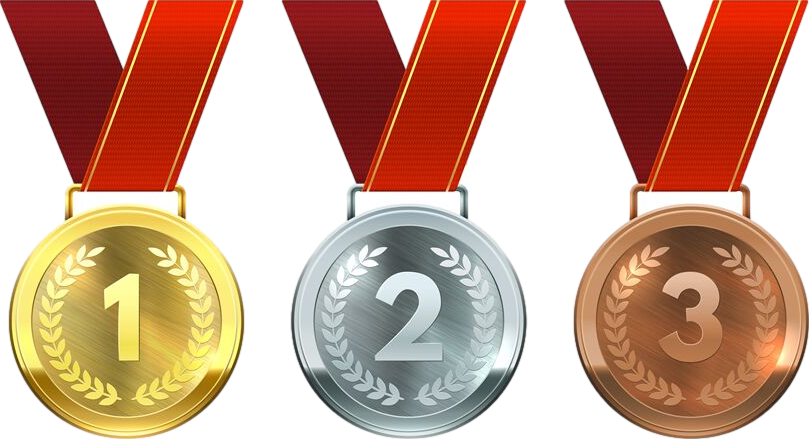 Constipation is manageable
Constipation is often problematic
Stronger antihistamine but overall less sedating
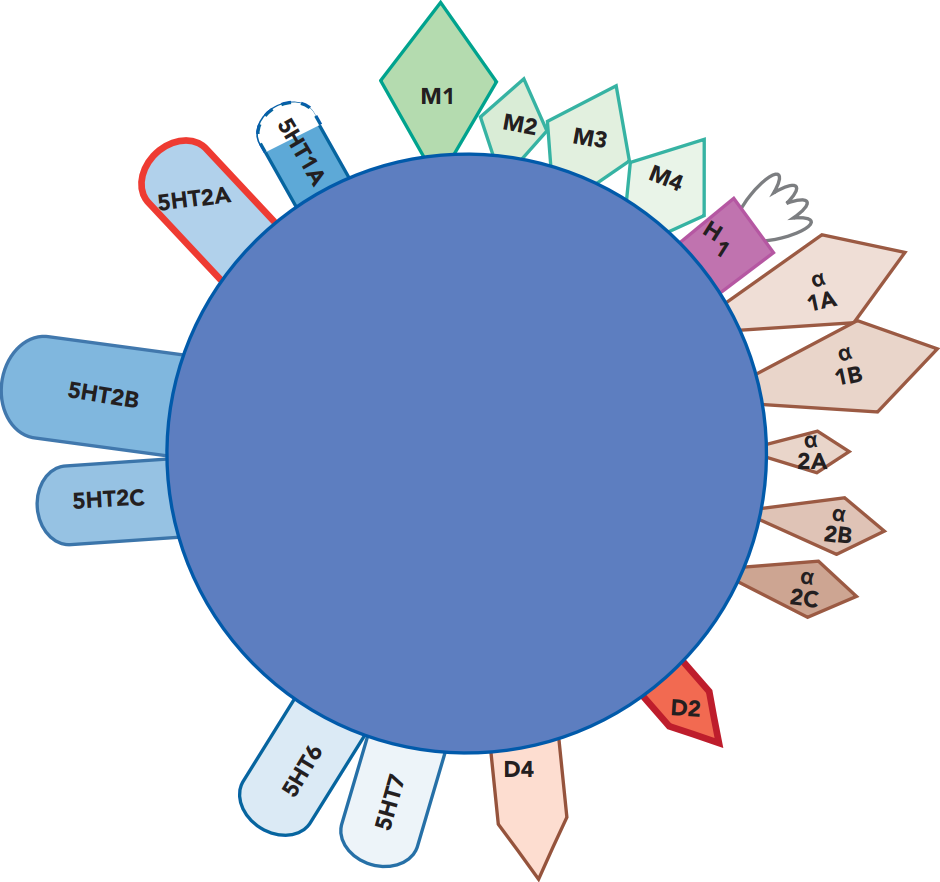 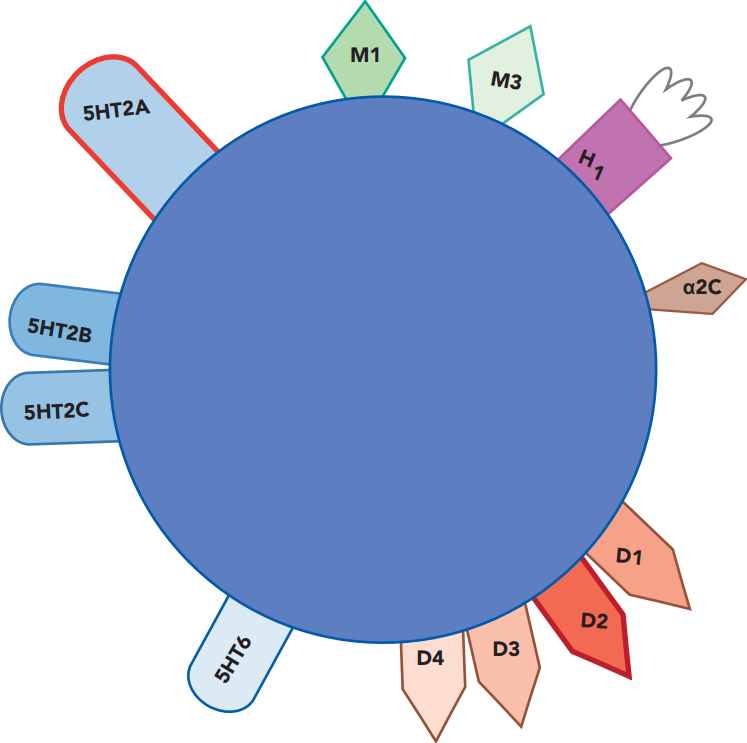 very sedating
Hypotension is a major issue, must titrate slowly
Very high dose can be tolerated without titration
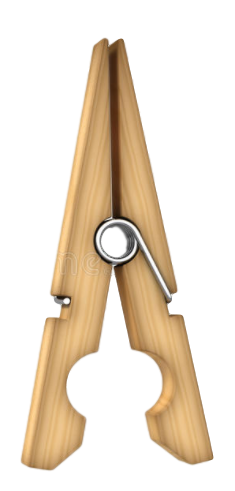 x
Potential for massive weight gain
x
Equal potential for massive weight gain
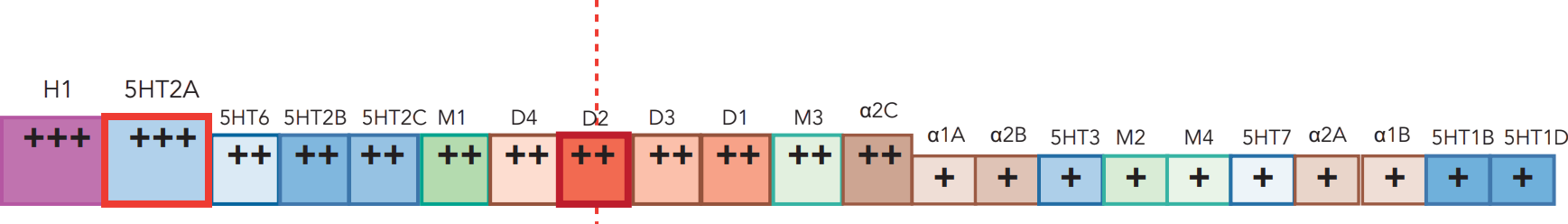 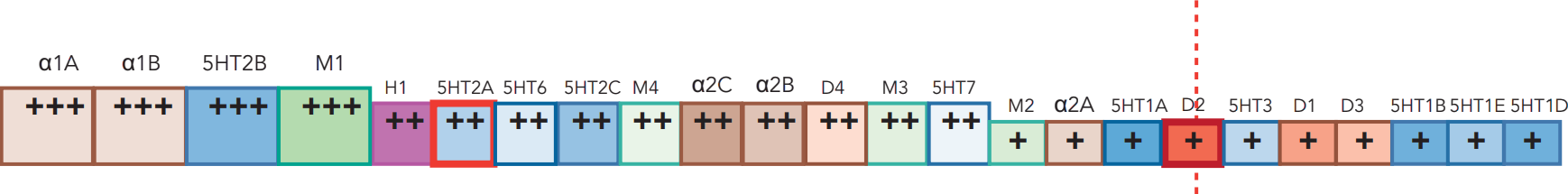 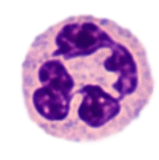 LYBALVI (olanzapine + samidorphan) 
sam” i dor’ fan (“Semi orphan”) / lee BAWL vee
“Light bulby”
2021
$1,512–
$1,769
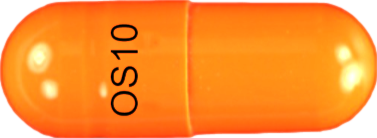 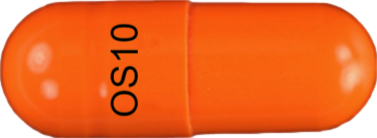 ❖ 2nd generation antipsychotic plus μ-opioid receptor (MOR) antagonist
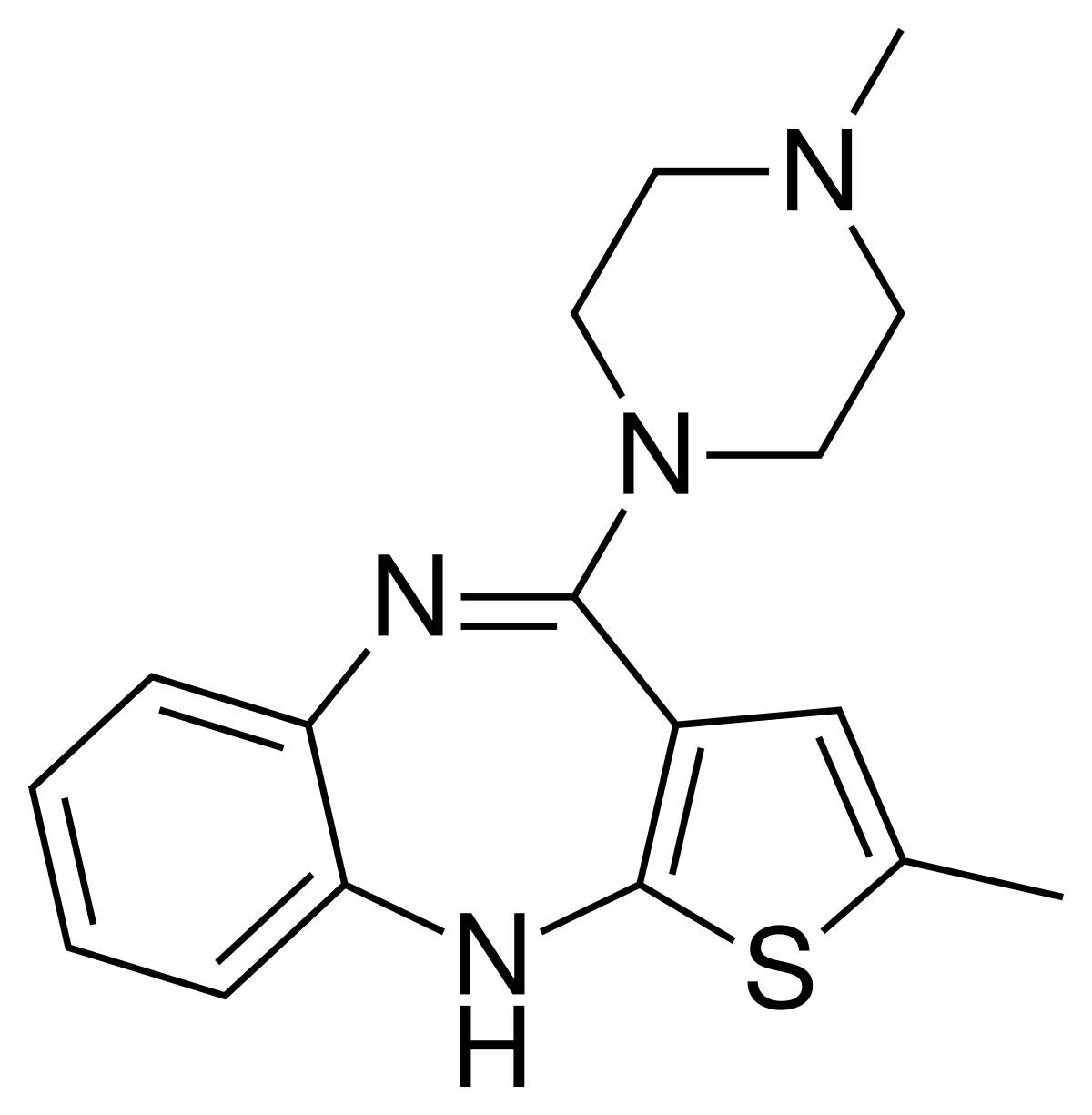 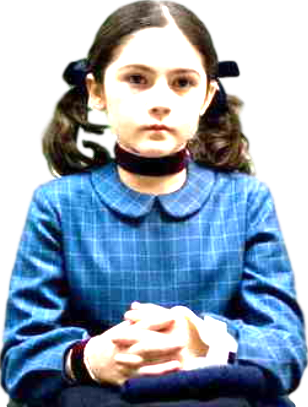 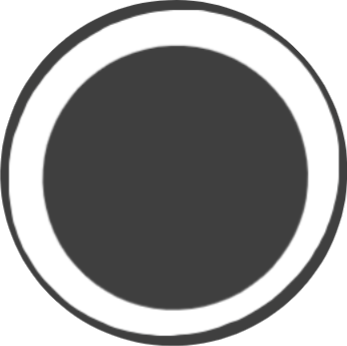 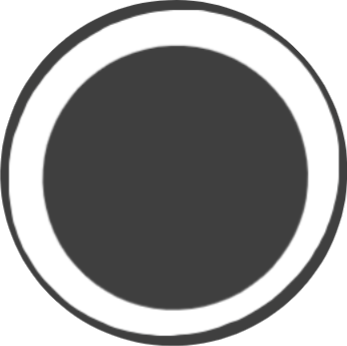 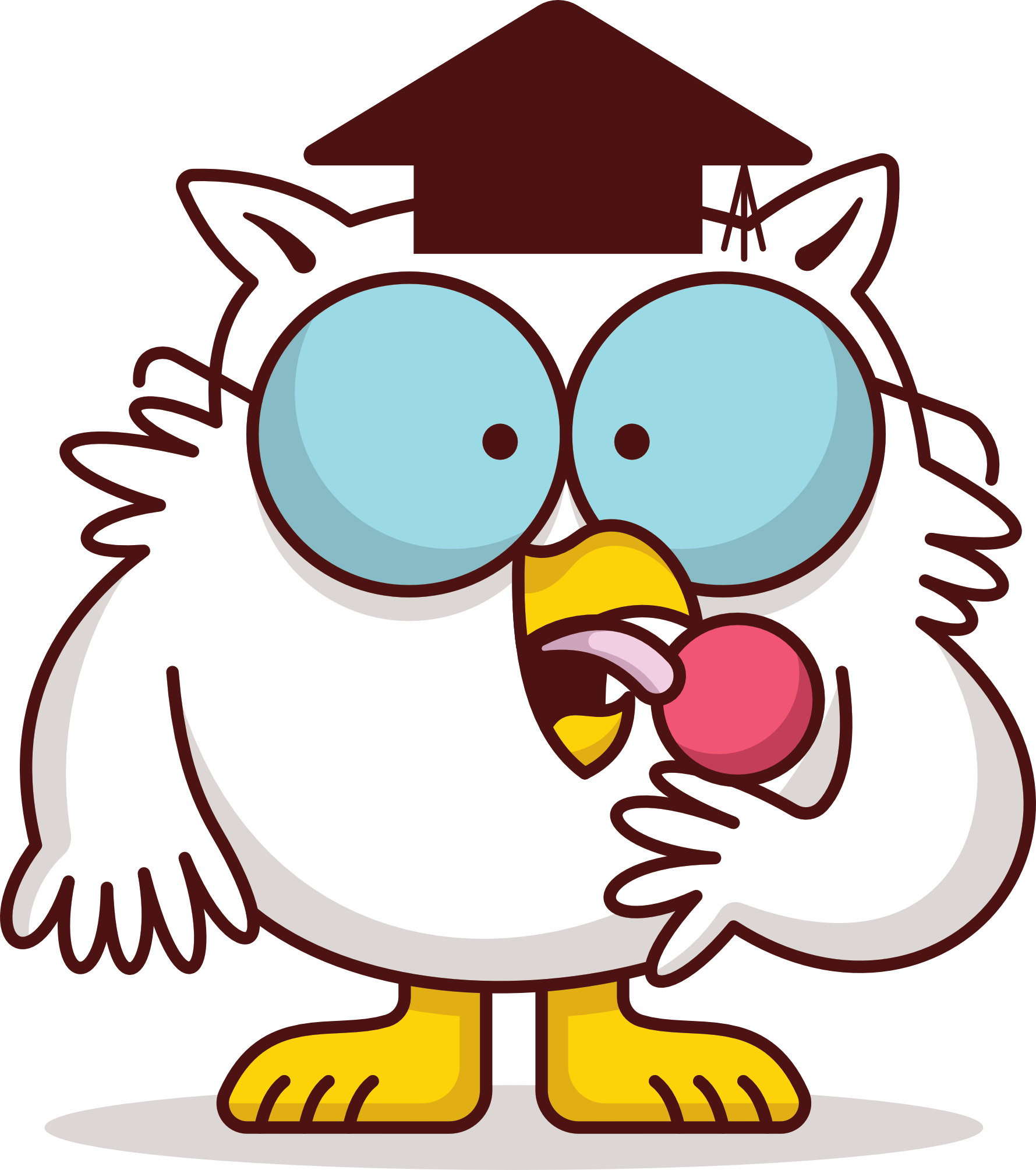 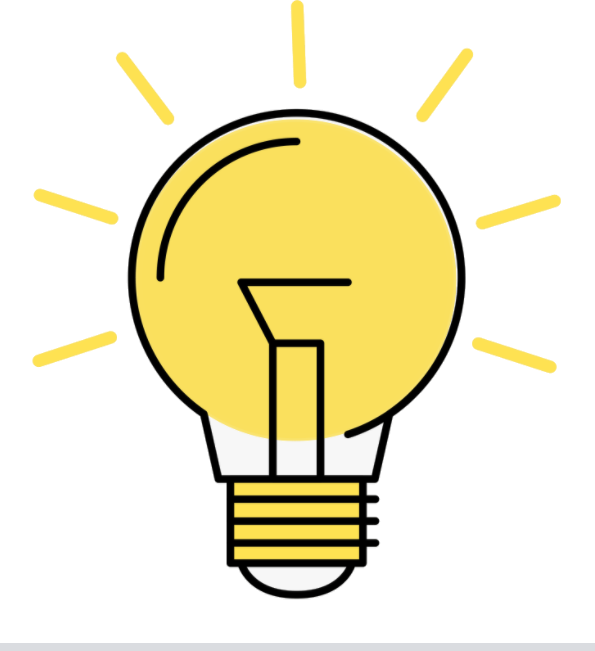 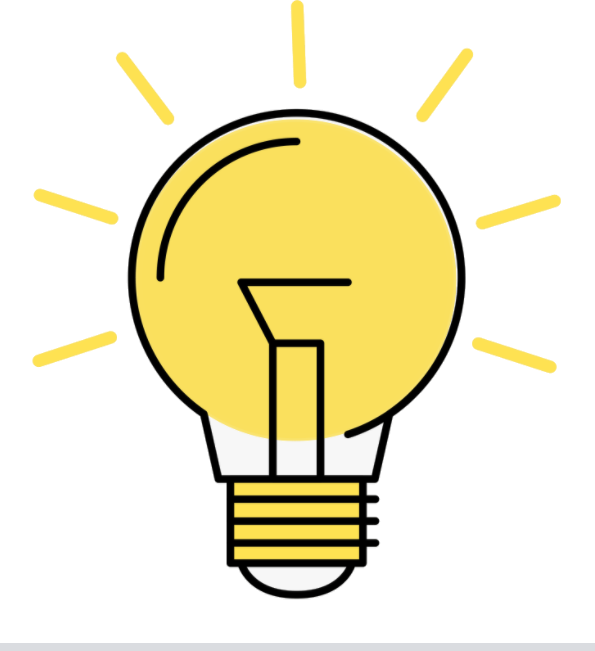 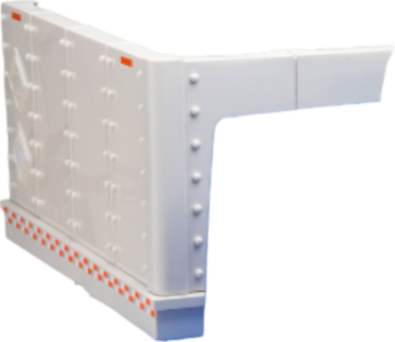 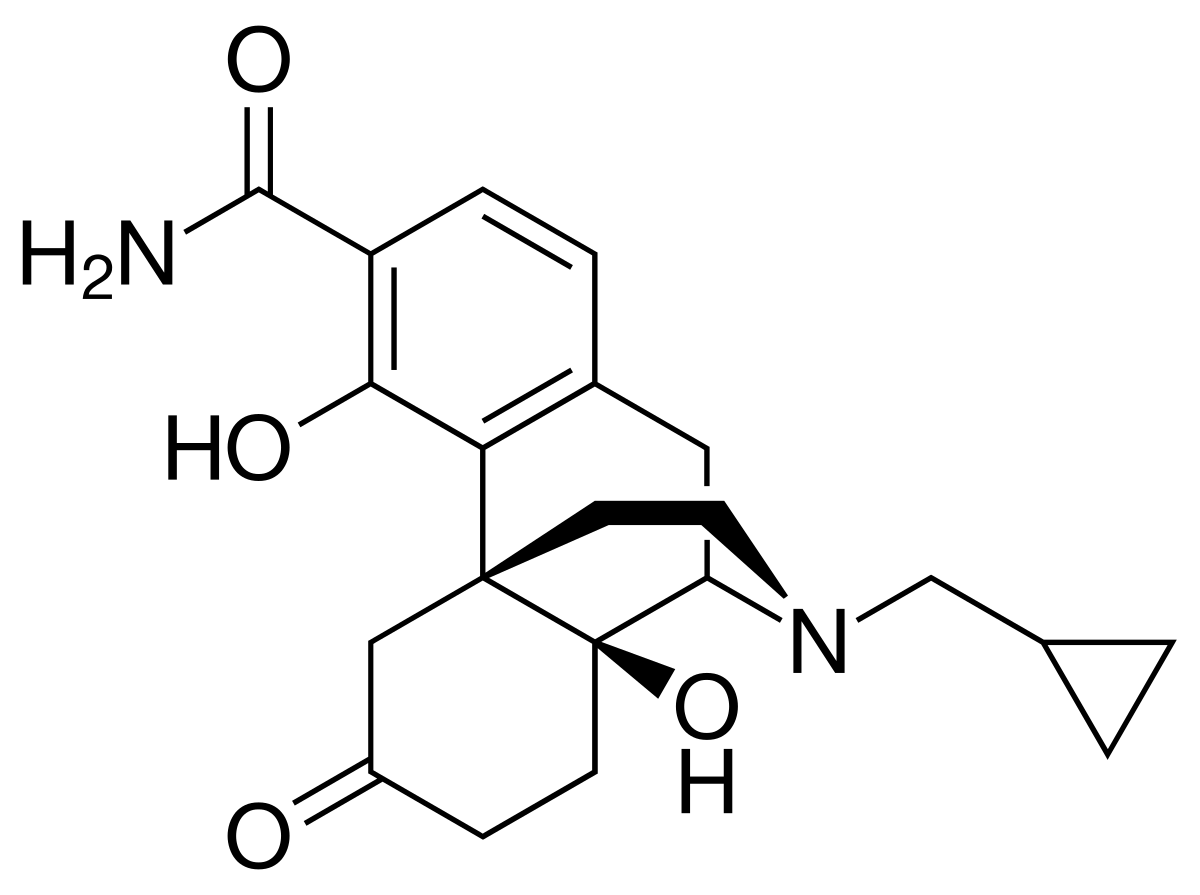 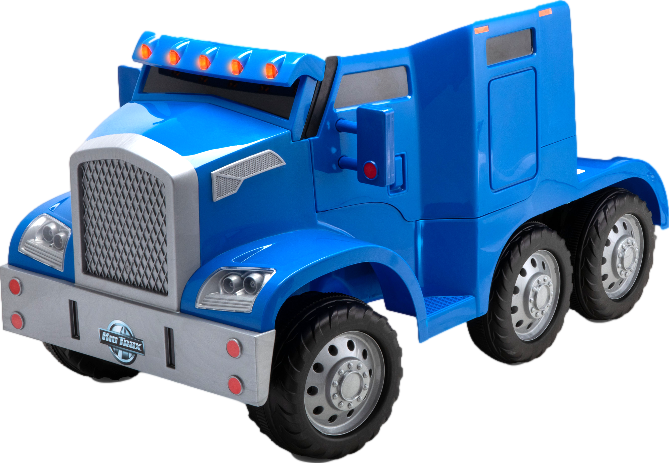 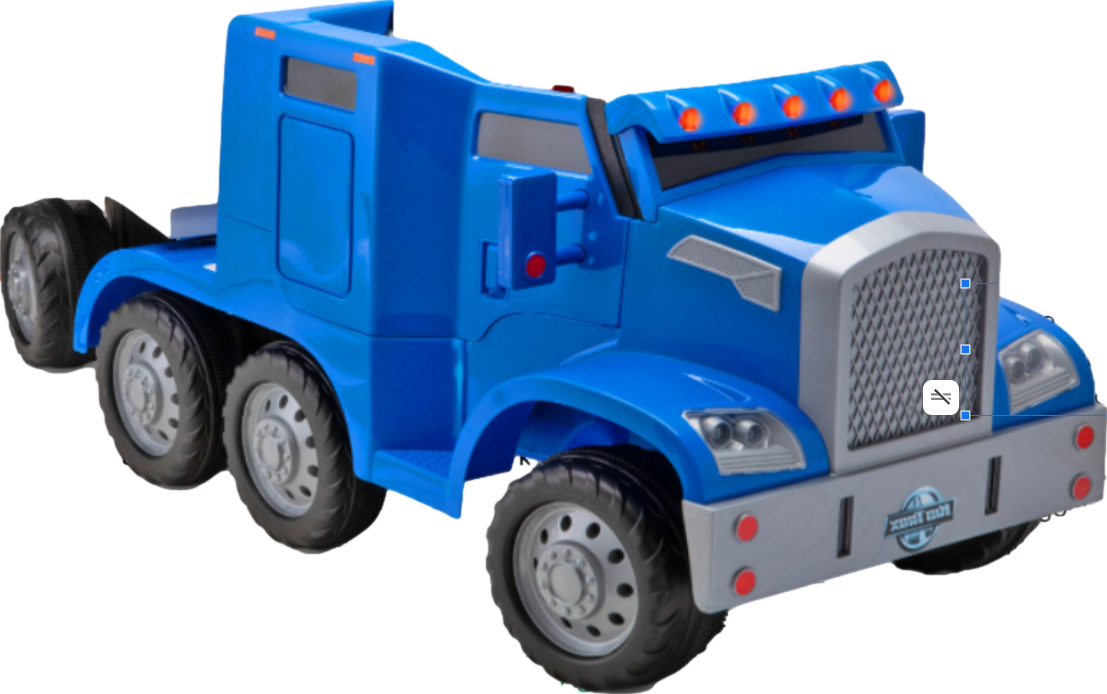 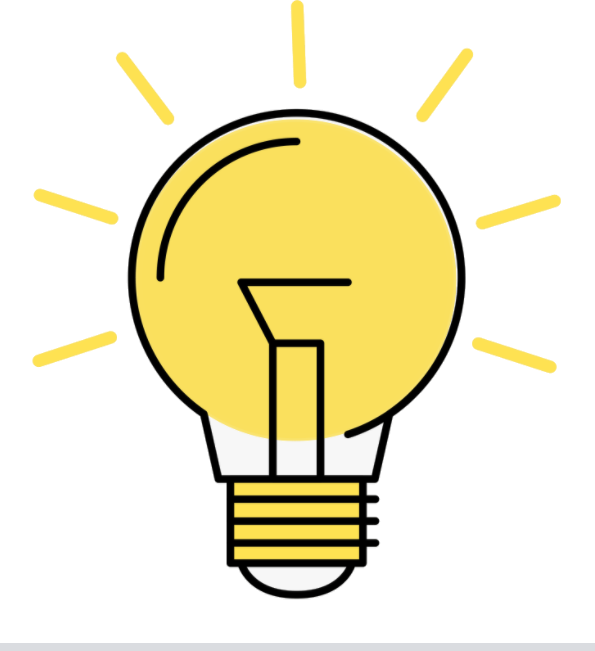 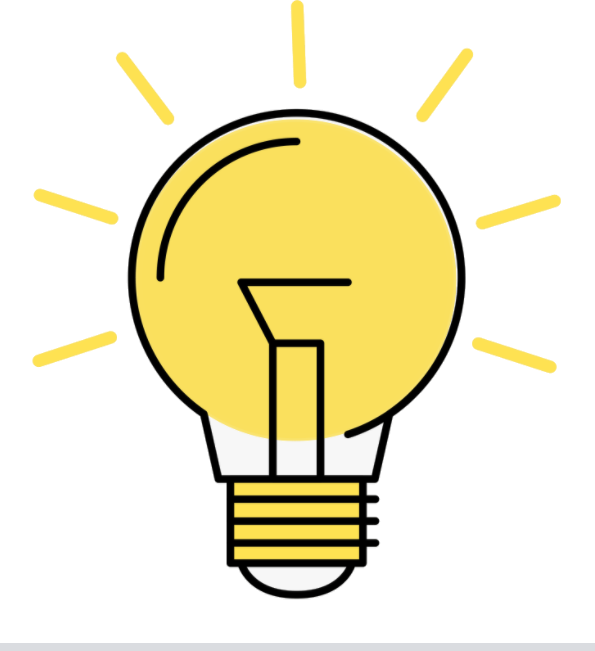 5/10
10/10
15/10
20/10 
mg
SYMBYAX (olanzapine + fluoxetine) 
SIM bee ax / o lan za peen + flu OX e teen
“Symbiotic ox”
2003
$350–$520
❖ SGA + SSRI

FDA-approved for:
 ❖ Bipolar depression
 ❖ Treatment-resistant depression
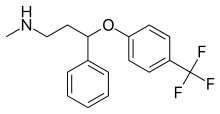 3/25
6/25
6/50
12/50
mg
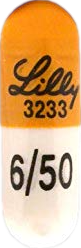 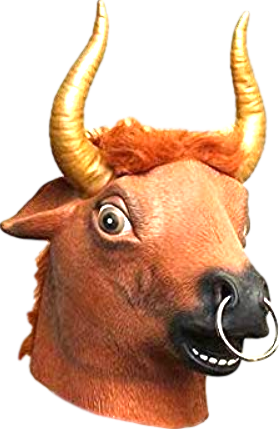 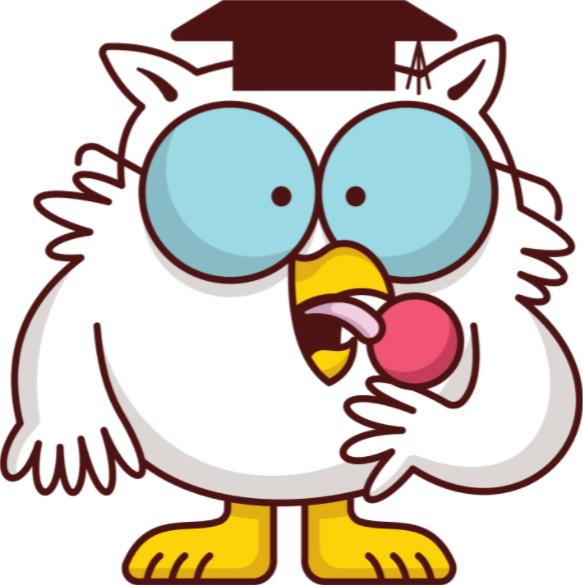 Quetiapine (SEROQUEL)
kwe TYE a peen / SEH ruh kwil
“Sera, Quit typing!”
#86
1997
$3–$124
❖ Antipsychotic (SGA)
❖ D2 antagonist (weak) - ⇩ DA
❖ 5-HT2A antagonist - ⇧ DA
❖ NE reuptake inhibitor (metabolite)
Sera! Quit typing (and get some sleep)!
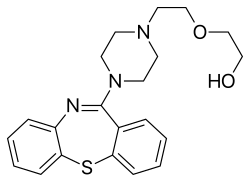 FDA-approved for:
 ❖ Schizophrenia
 ❖ Bipolar, manic episode
 ❖ Bipolar, depressive episode 
      – XR formulation
 ❖ Depression (adjunct)
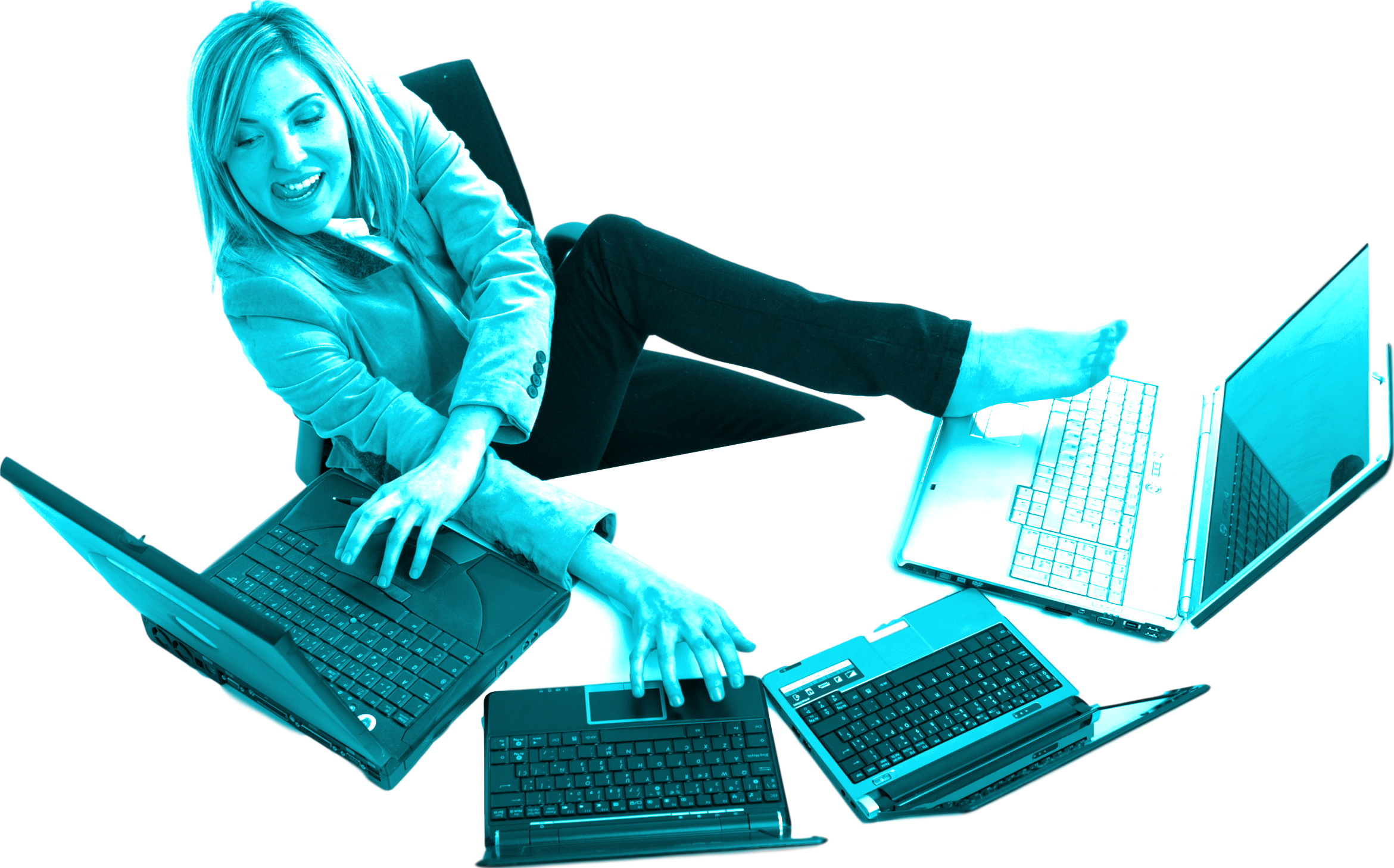 25
50
100
200
300
400
mg
mania
Used off-label for
  ❖ “Racing thoughts”
  ❖ Anxiety
  ❖ Insomnia
  ❖ Behavioral disturbance
  ❖ Coming down from meth binge
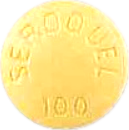 Quetiapine	
SEROQUEL
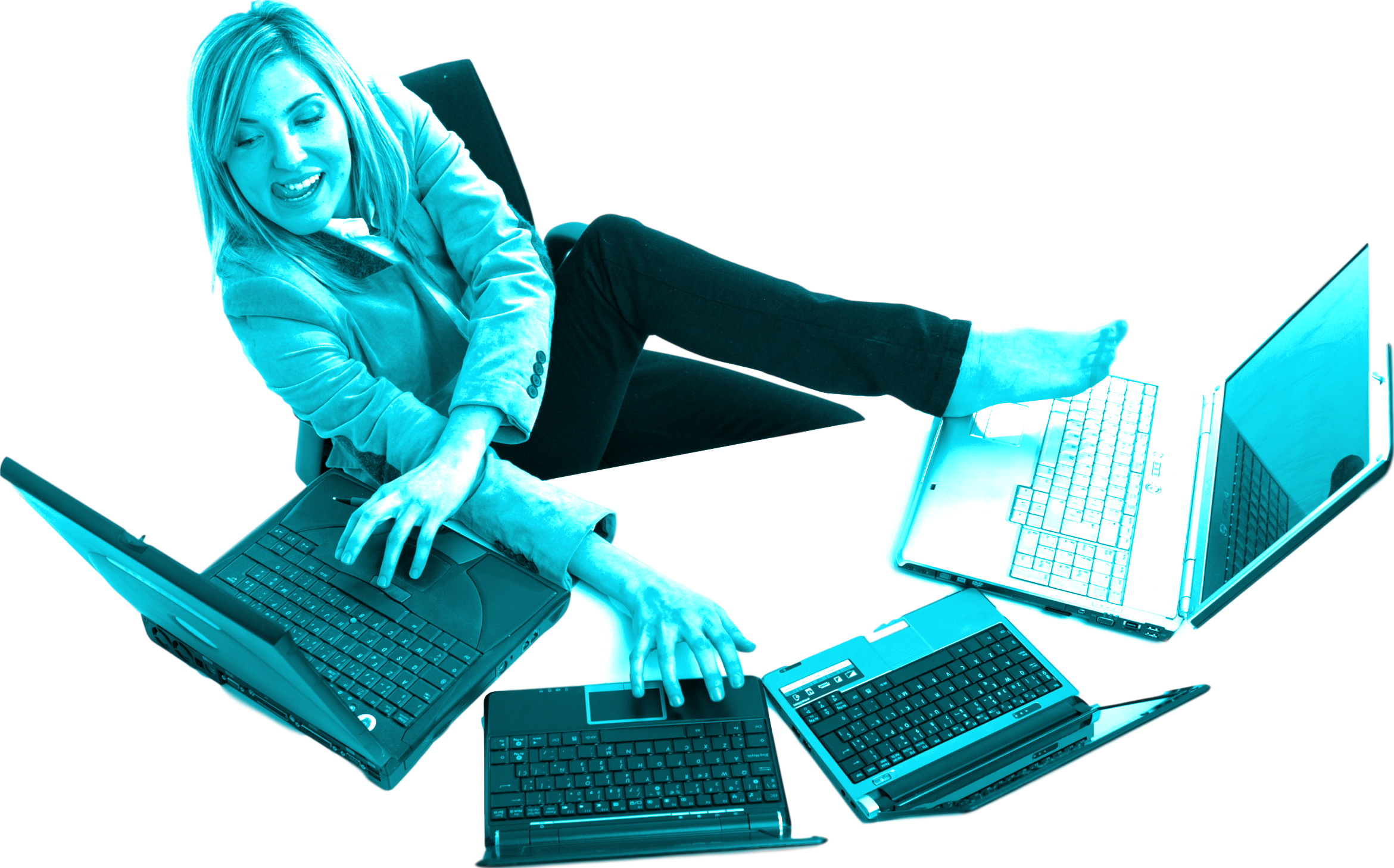 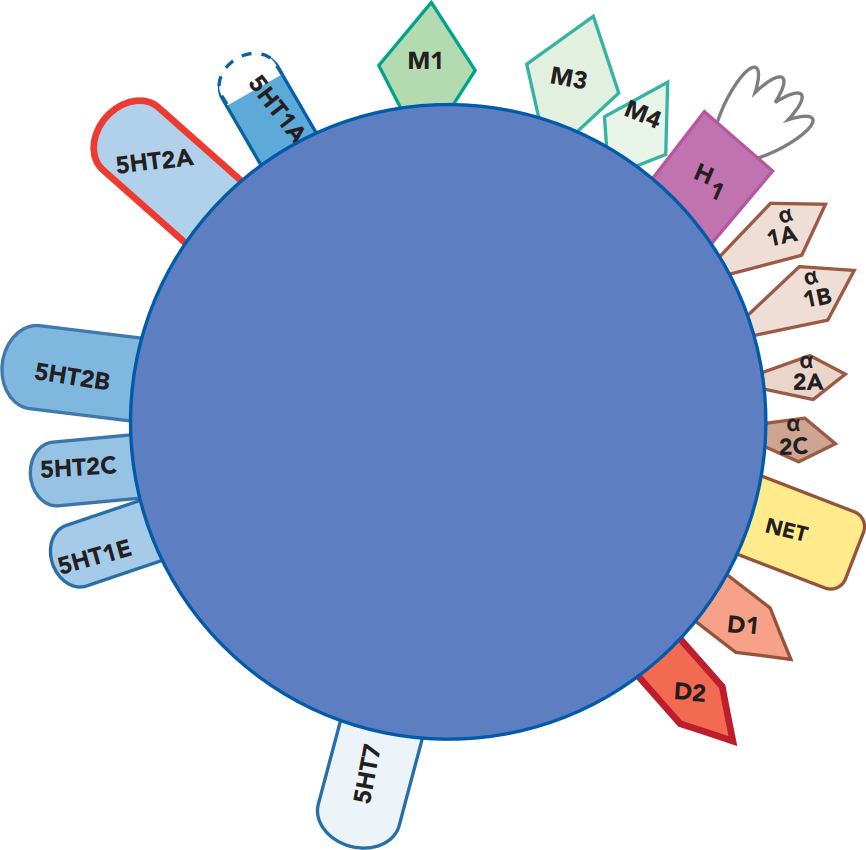 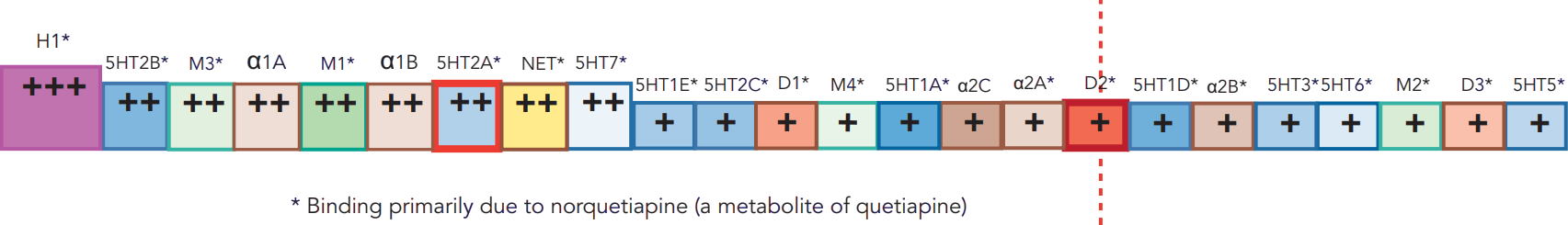 Quetiapine	
SEROQUEL
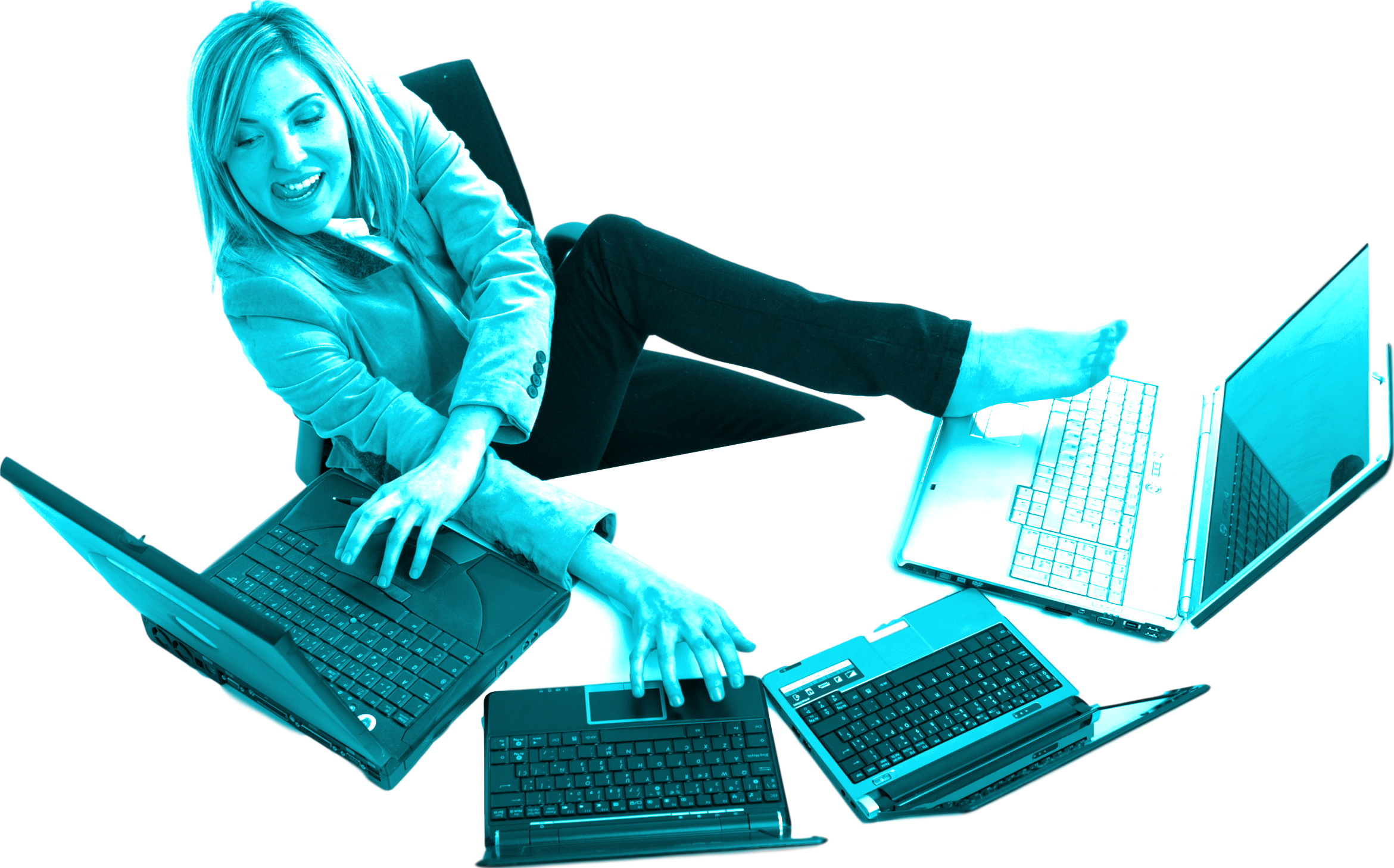 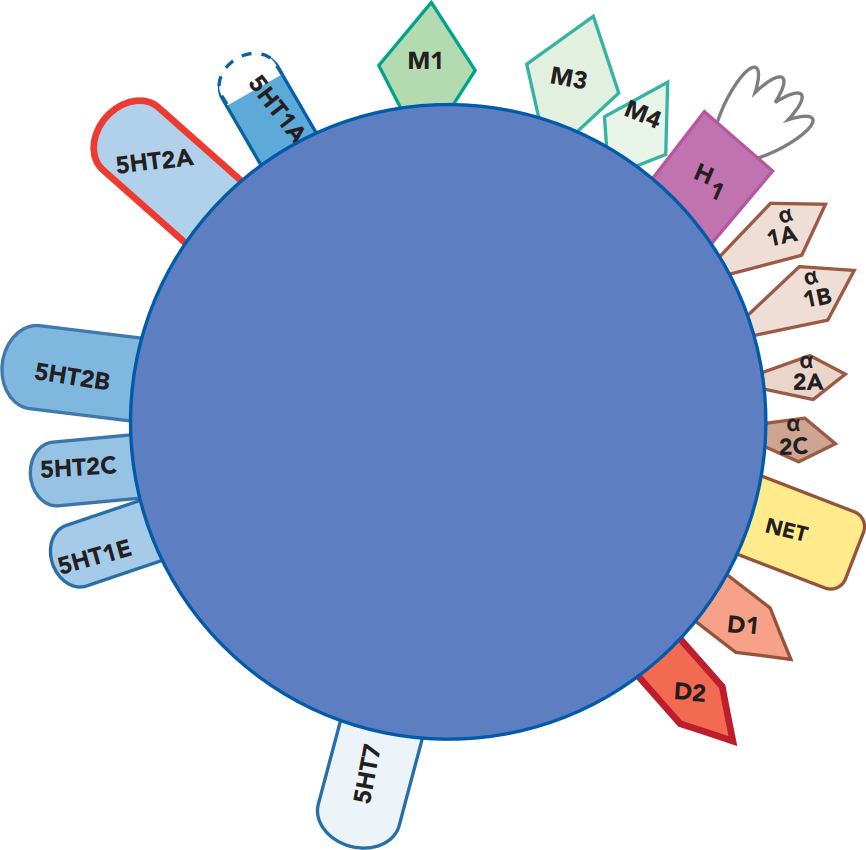 minimal EPS
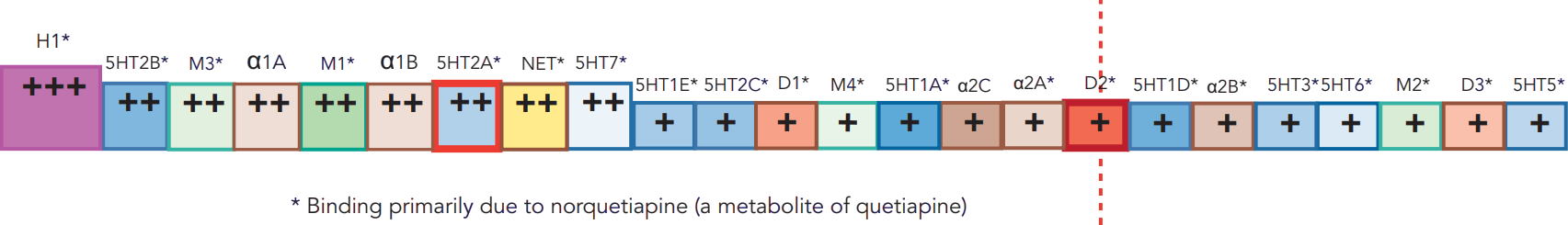 Quetiapine	
SEROQUEL
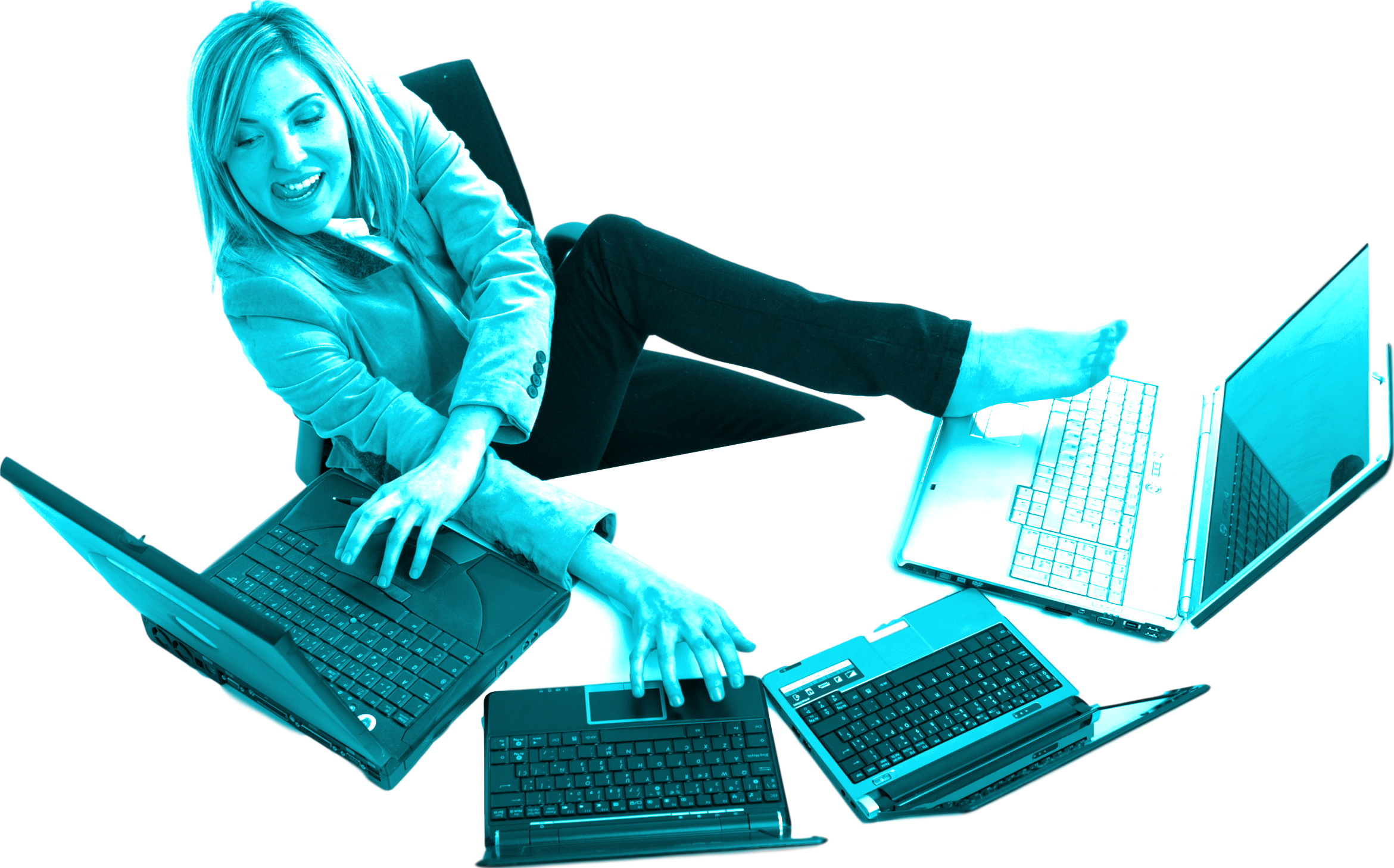 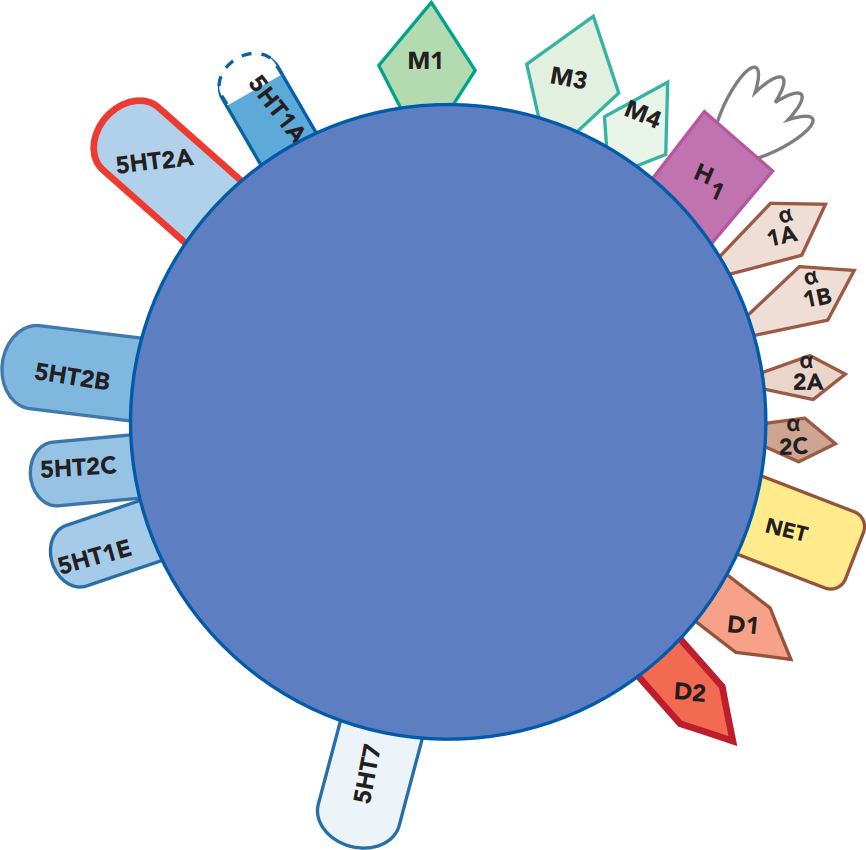 weak antipsychotic
minimal EPS
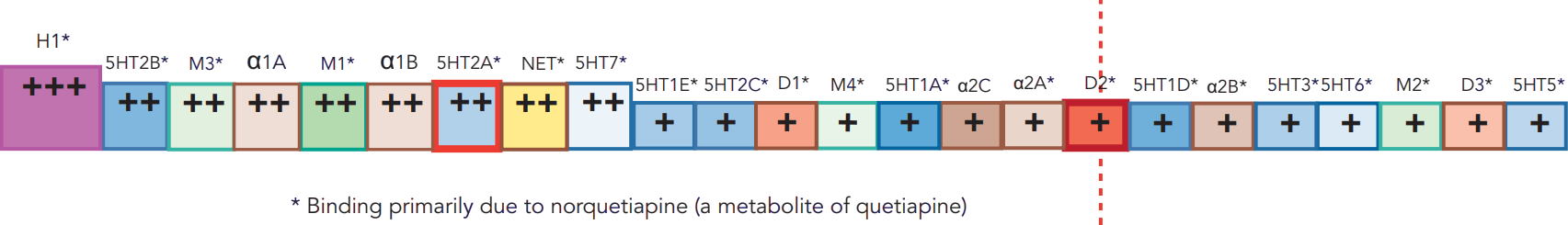 Quetiapine	
SEROQUEL
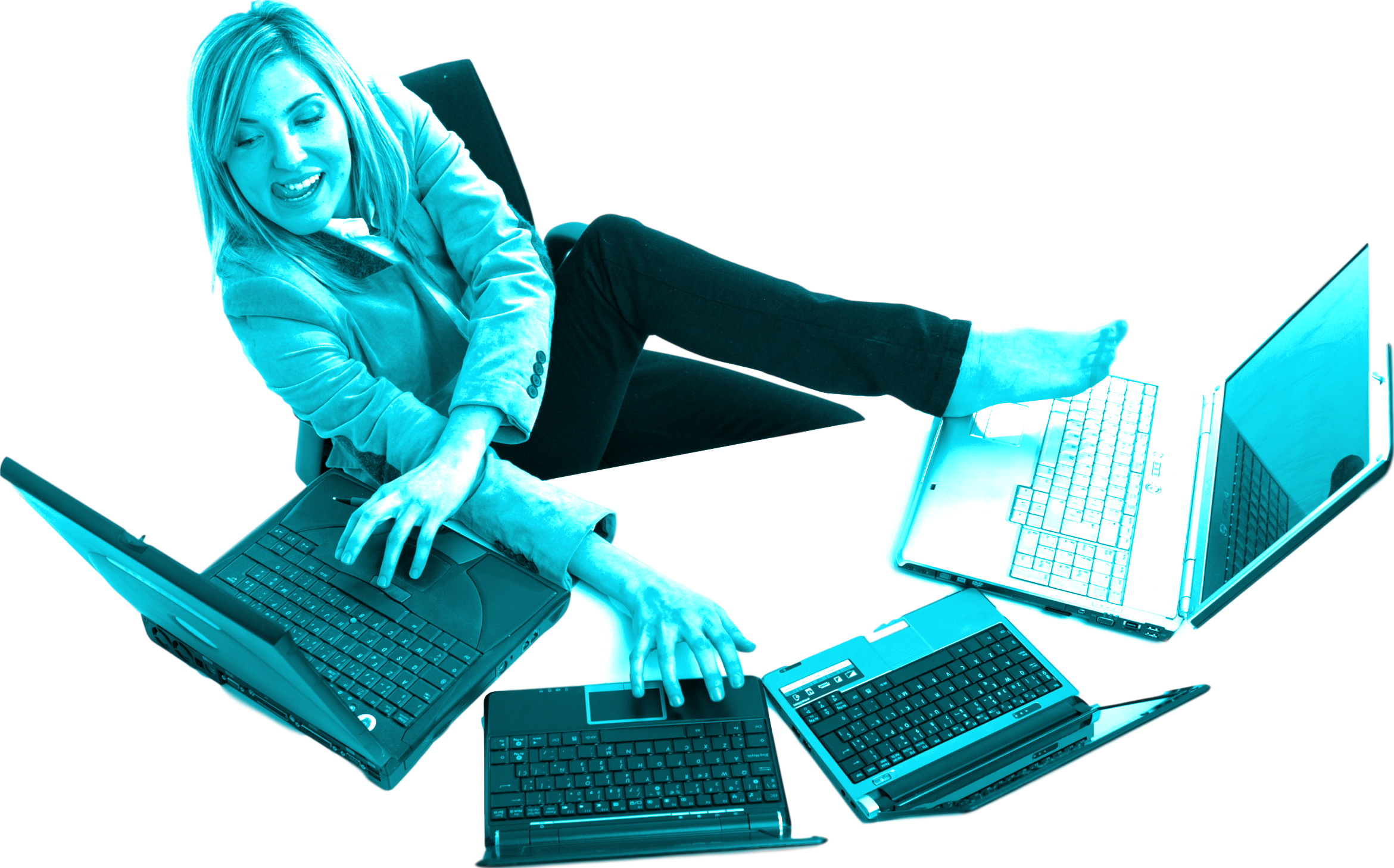 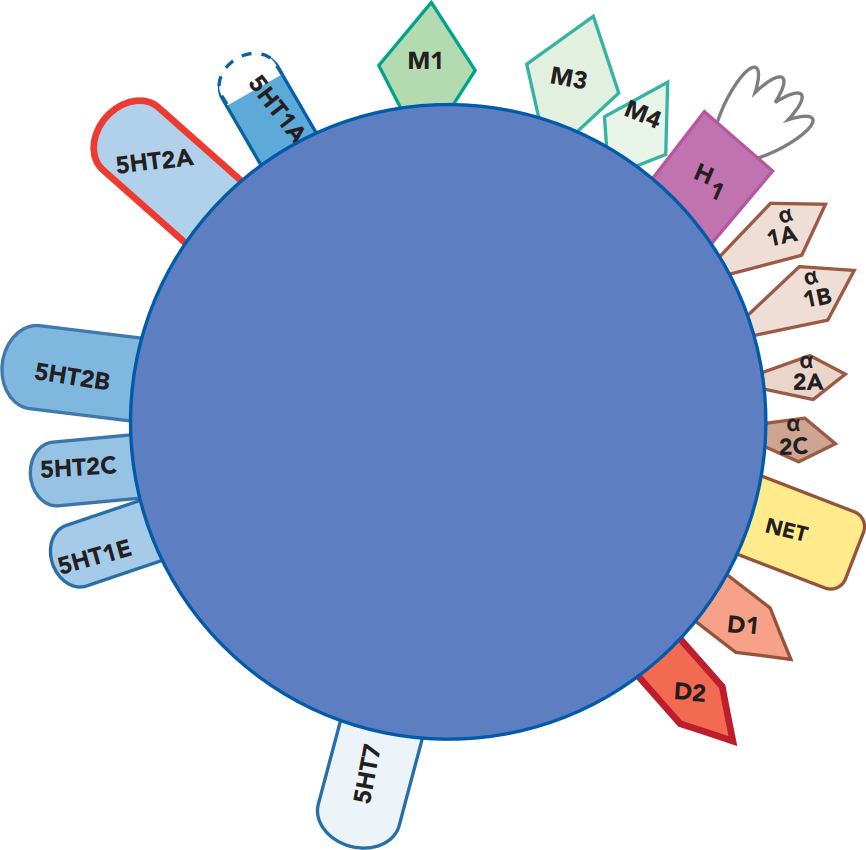 x
weight gain and metabolic syndrome
weak antipsychotic
minimal EPS
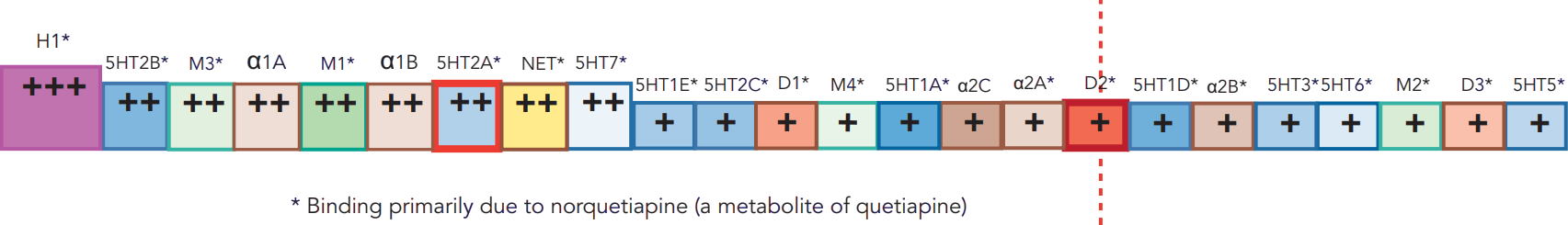 Quetiapine	
SEROQUEL
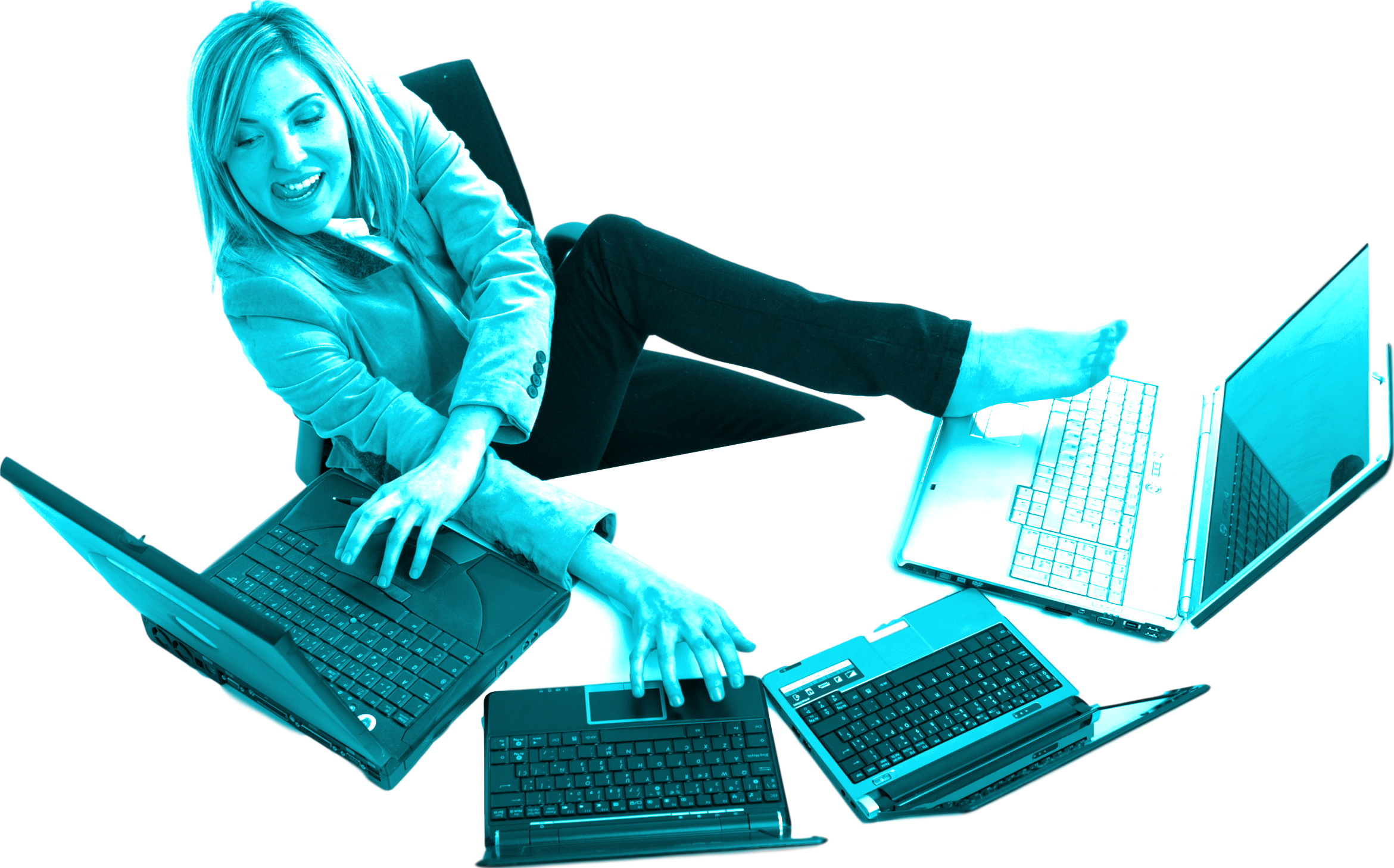 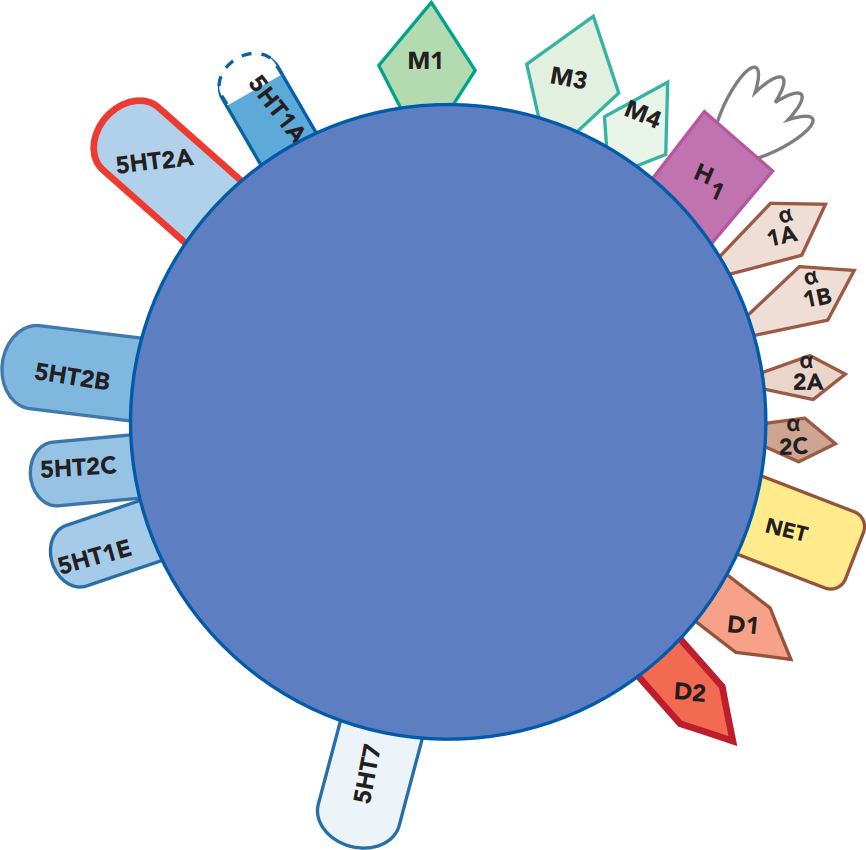 antidepressant effects
antidepressant effects
x
weight gain and metabolic syndrome
weak antipsychotic
minimal EPS
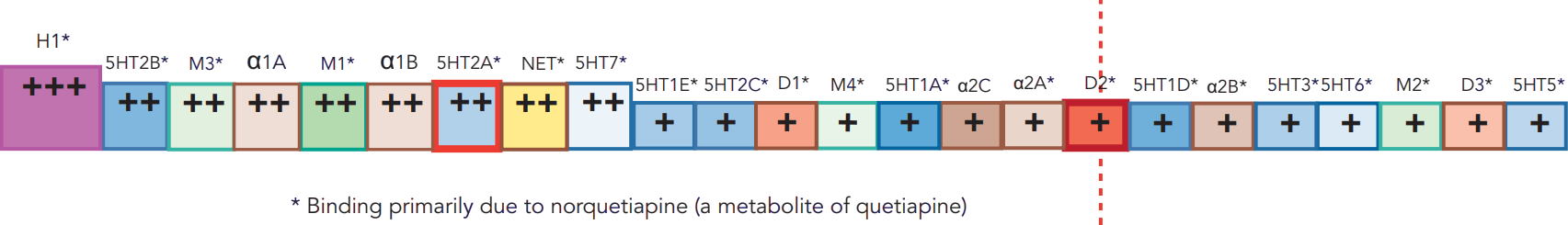 Quetiapine	
SEROQUEL
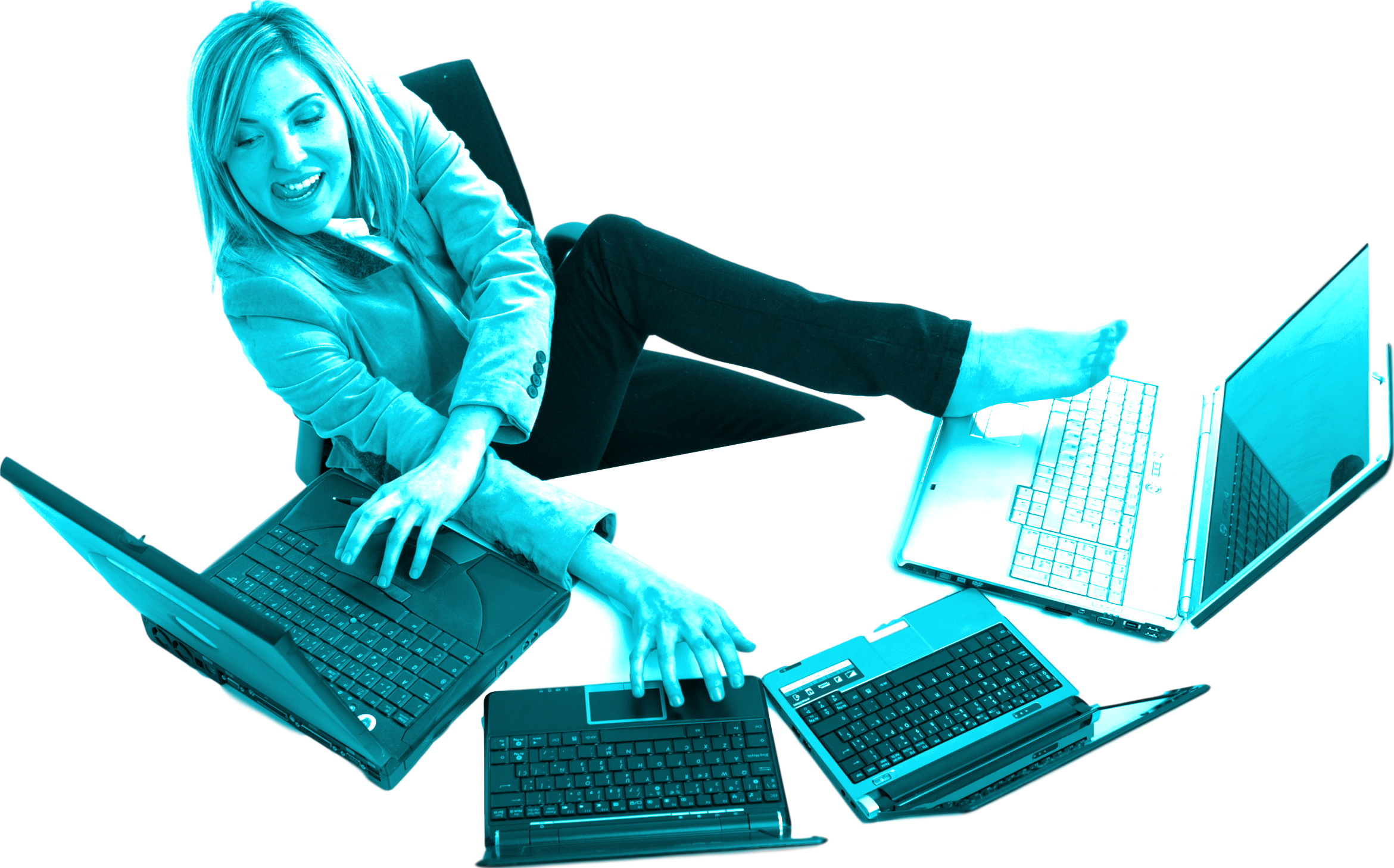 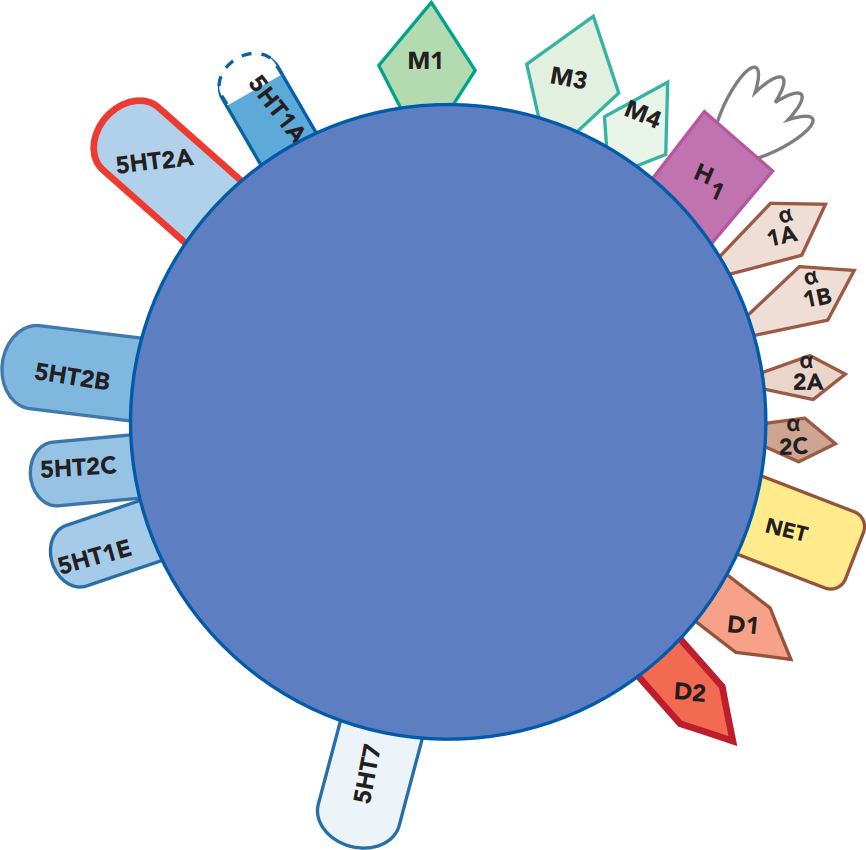 antidepressant effects
antidepressant effects
shared mechanism with bupropion (Wellbutrin)
x
weight gain and metabolic syndrome
weak antipsychotic
minimal EPS
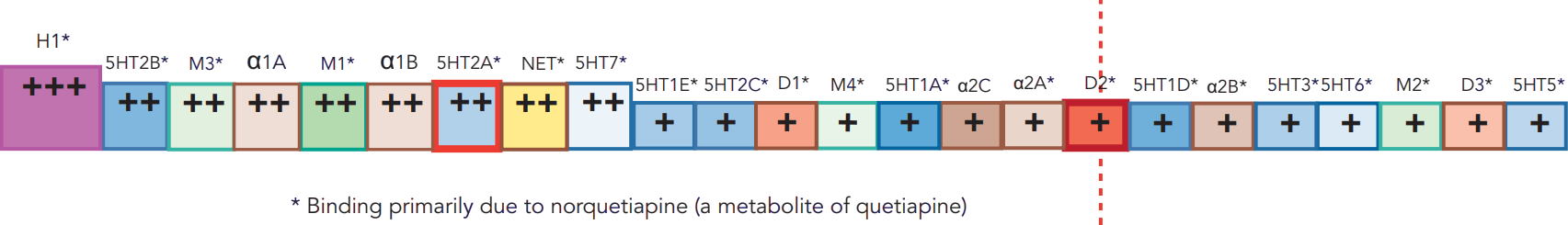 Quetiapine	
SEROQUEL
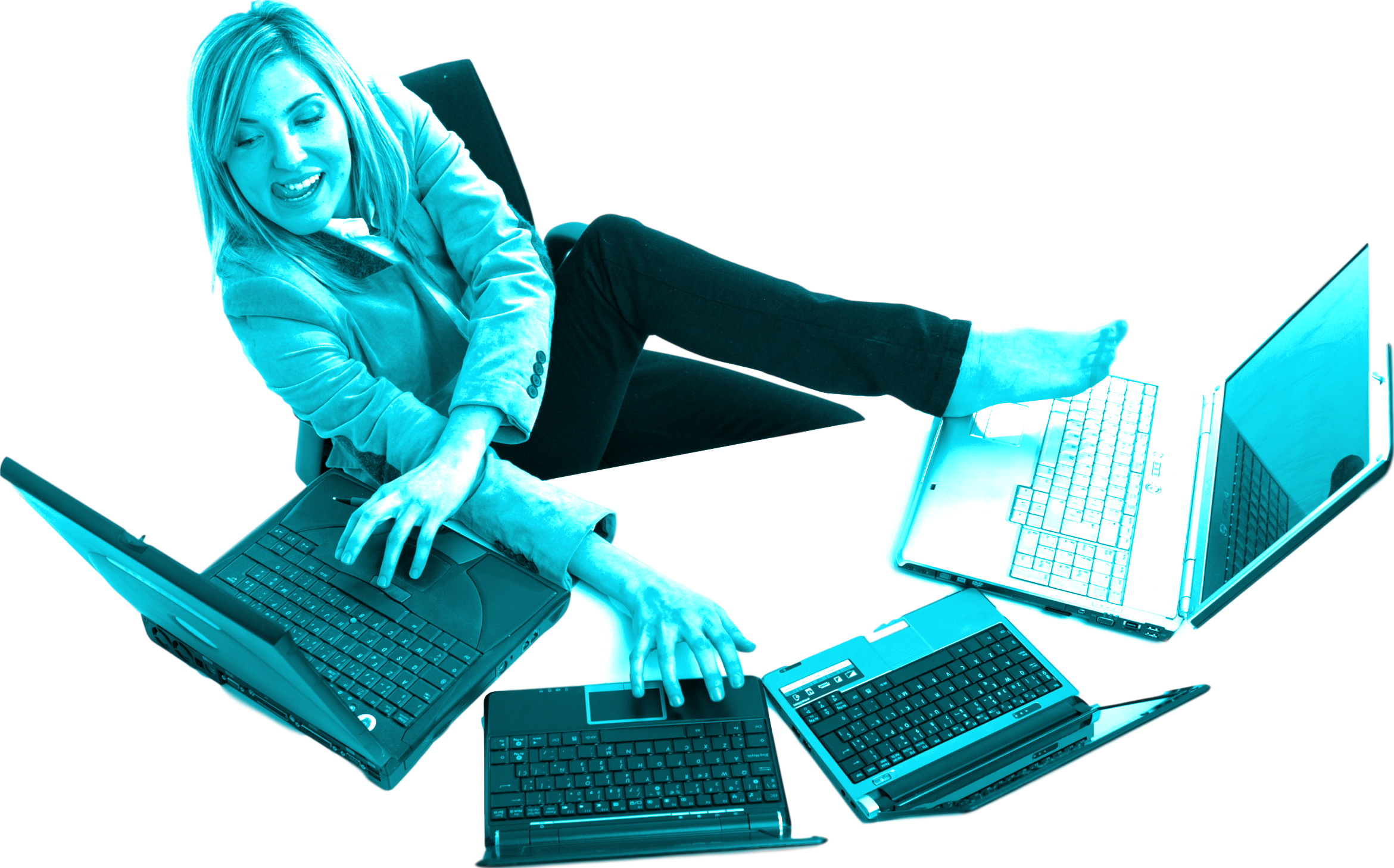 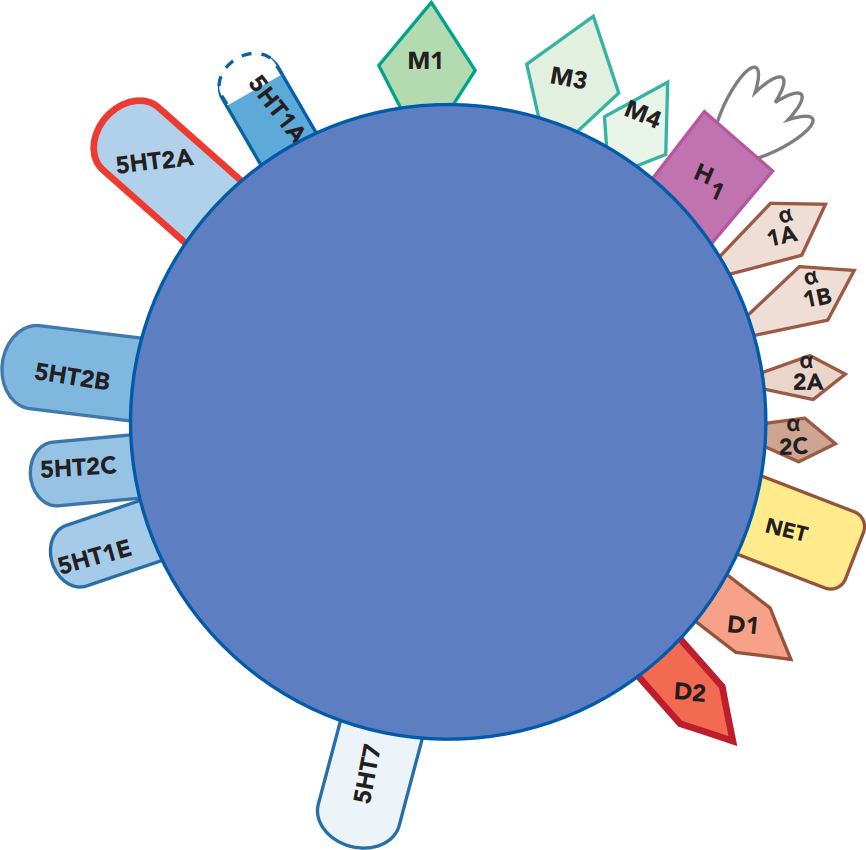 antidepressant effects
antidepressant effects
shared mechanism with mirtazapine (Remeron)
shared mechanism with bupropion (Wellbutrin)
x
weight gain and metabolic syndrome
weak antipsychotic
minimal EPS
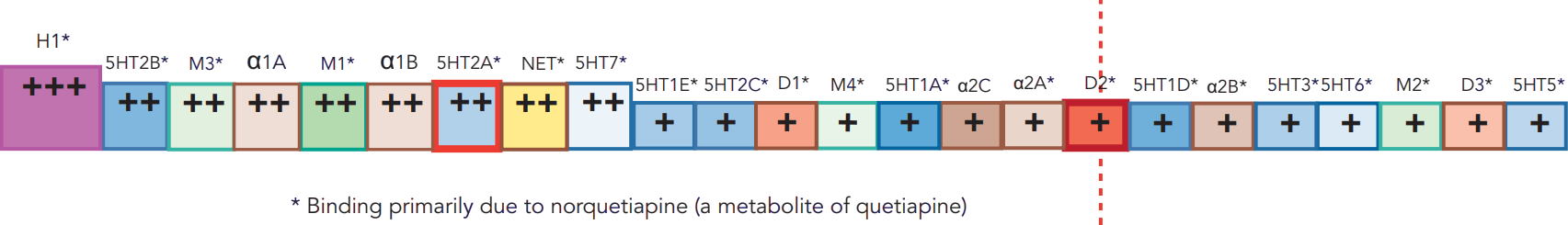 Quetiapine	
SEROQUEL
shared mechanism with buspirone (Buspar)
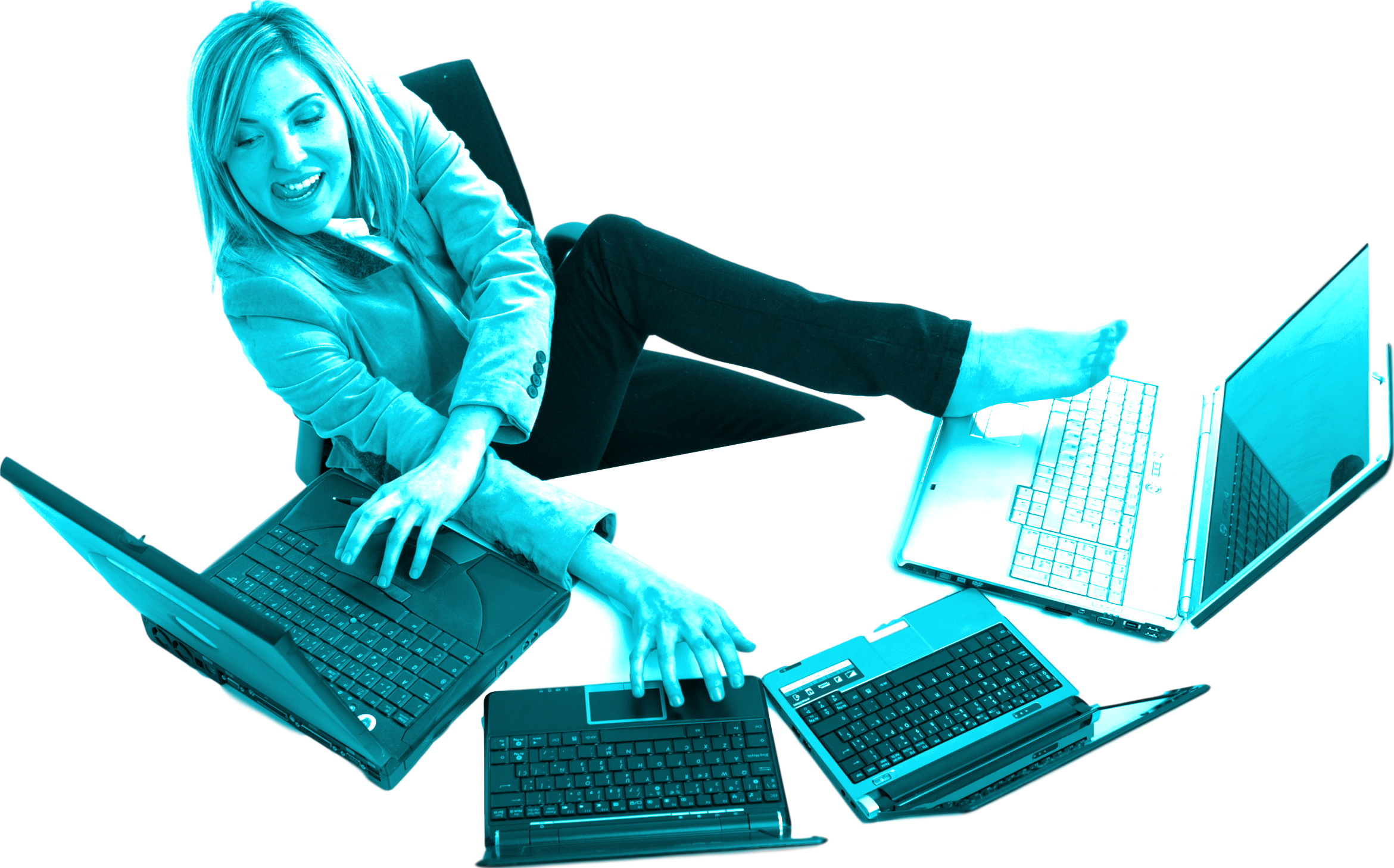 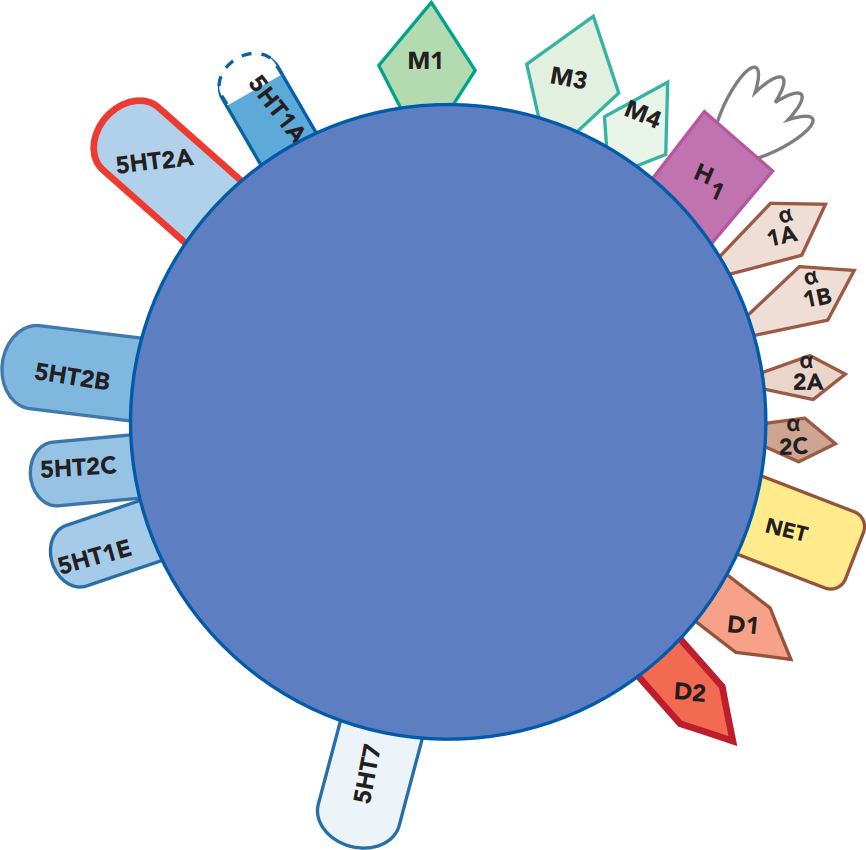 antidepressant effects
shared mechanism with mirtazapine (Remeron)
shared mechanism with bupropion (Wellbutrin)
x
weight gain and metabolic syndrome
weak antipsychotic
minimal EPS
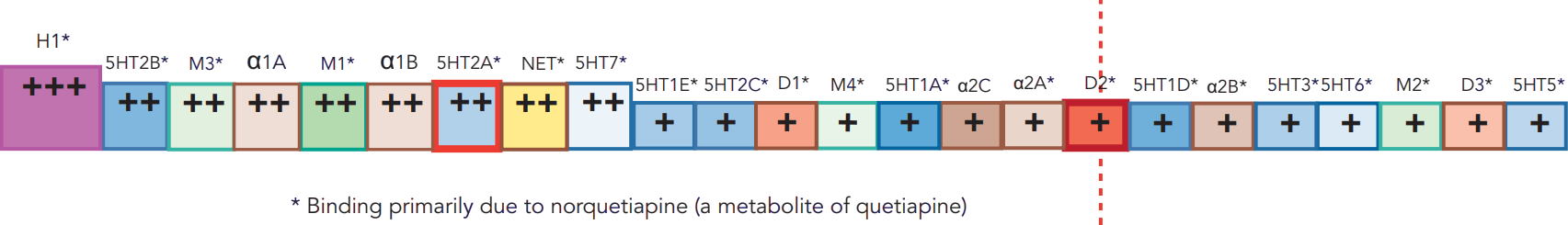 Quetiapine	
SEROQUEL
shared mechanism with buspirone (Buspar)
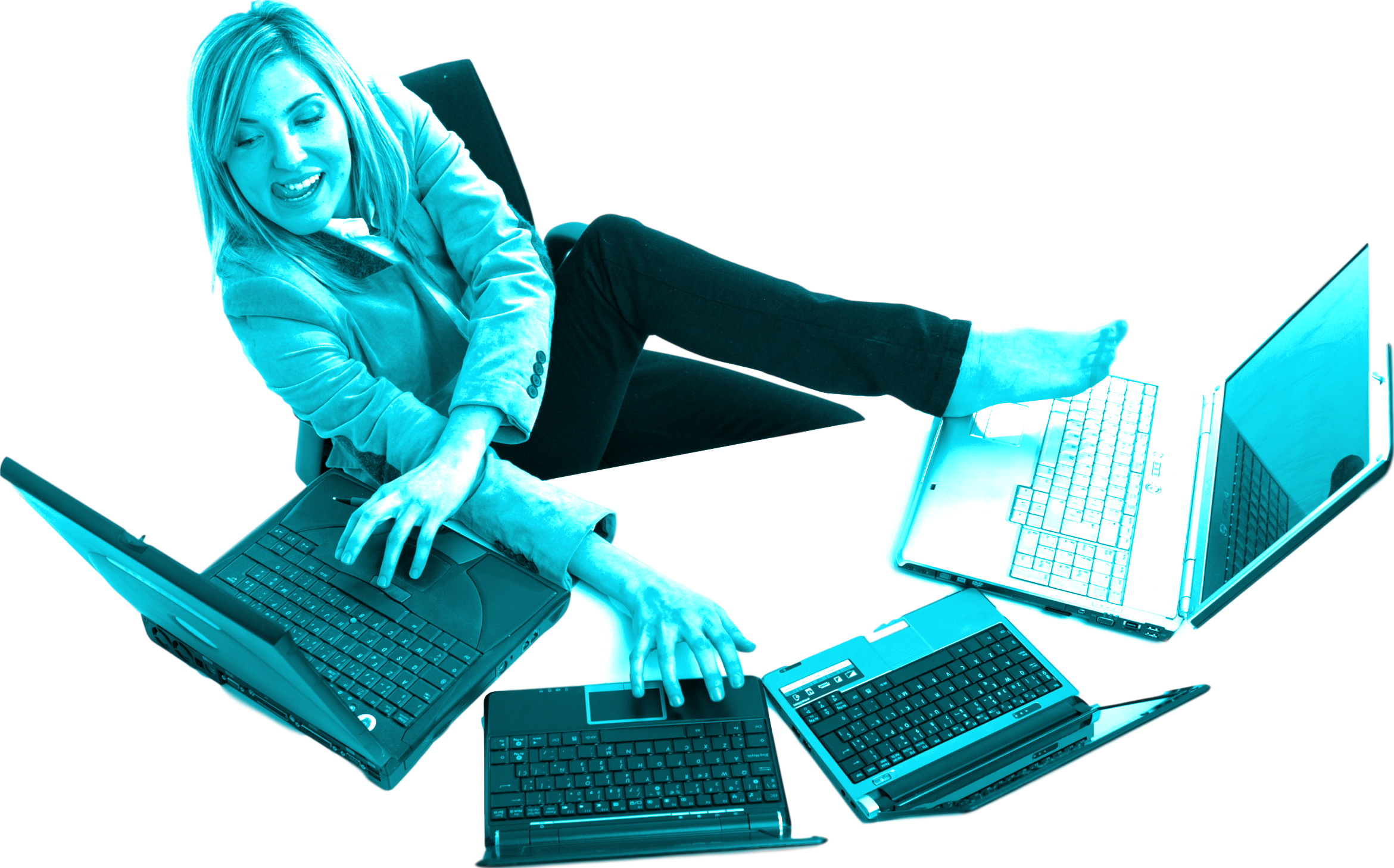 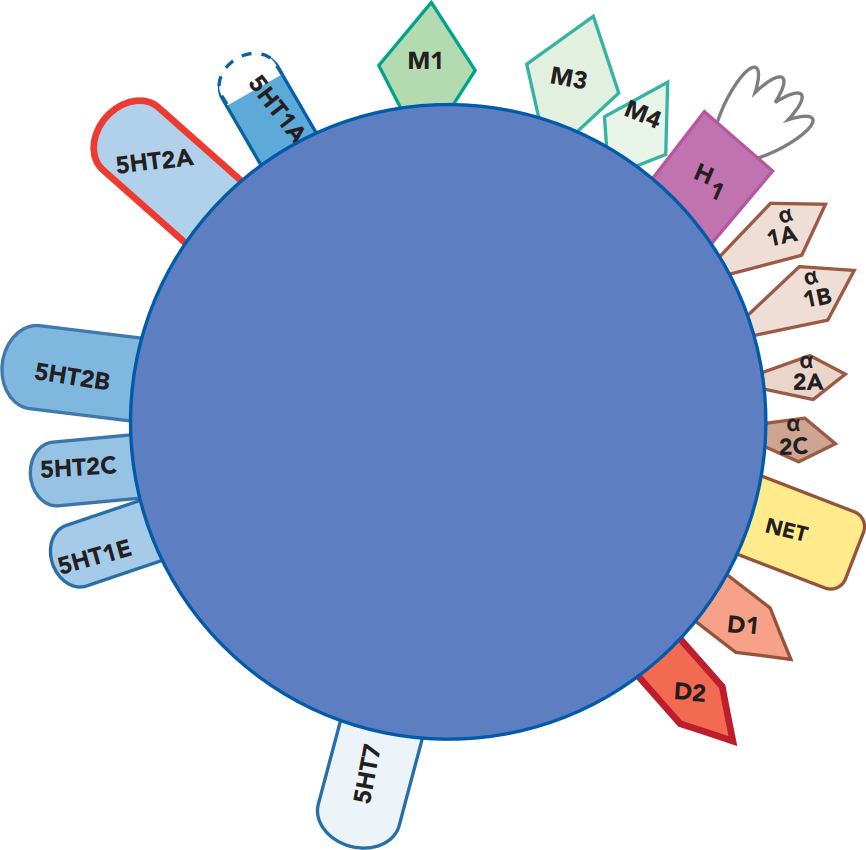 antidepressant effects
shared mechanism with mirtazapine (Remeron)
fluoxetine (Prozac) and mirtazapine (Remeron) also block 5HT2C receptors
shared mechanism with bupropion (Wellbutrin)
x
weight gain and metabolic syndrome
weak antipsychotic
minimal EPS
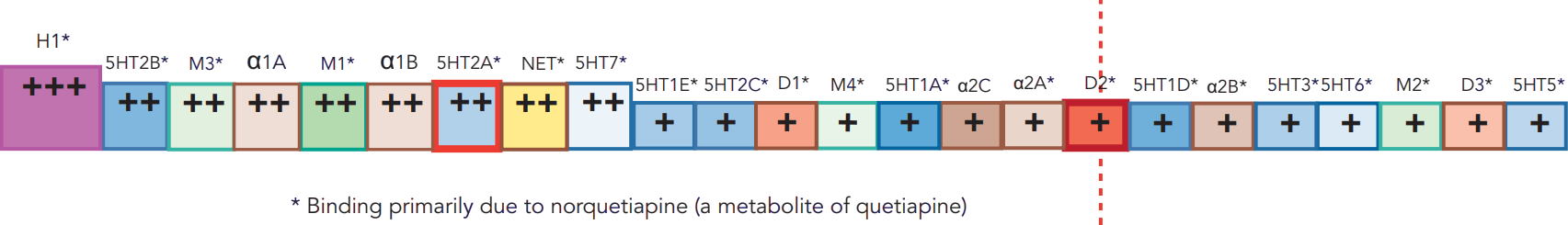 Quetiapine	
SEROQUEL
shared mechanism with buspirone (Buspar)
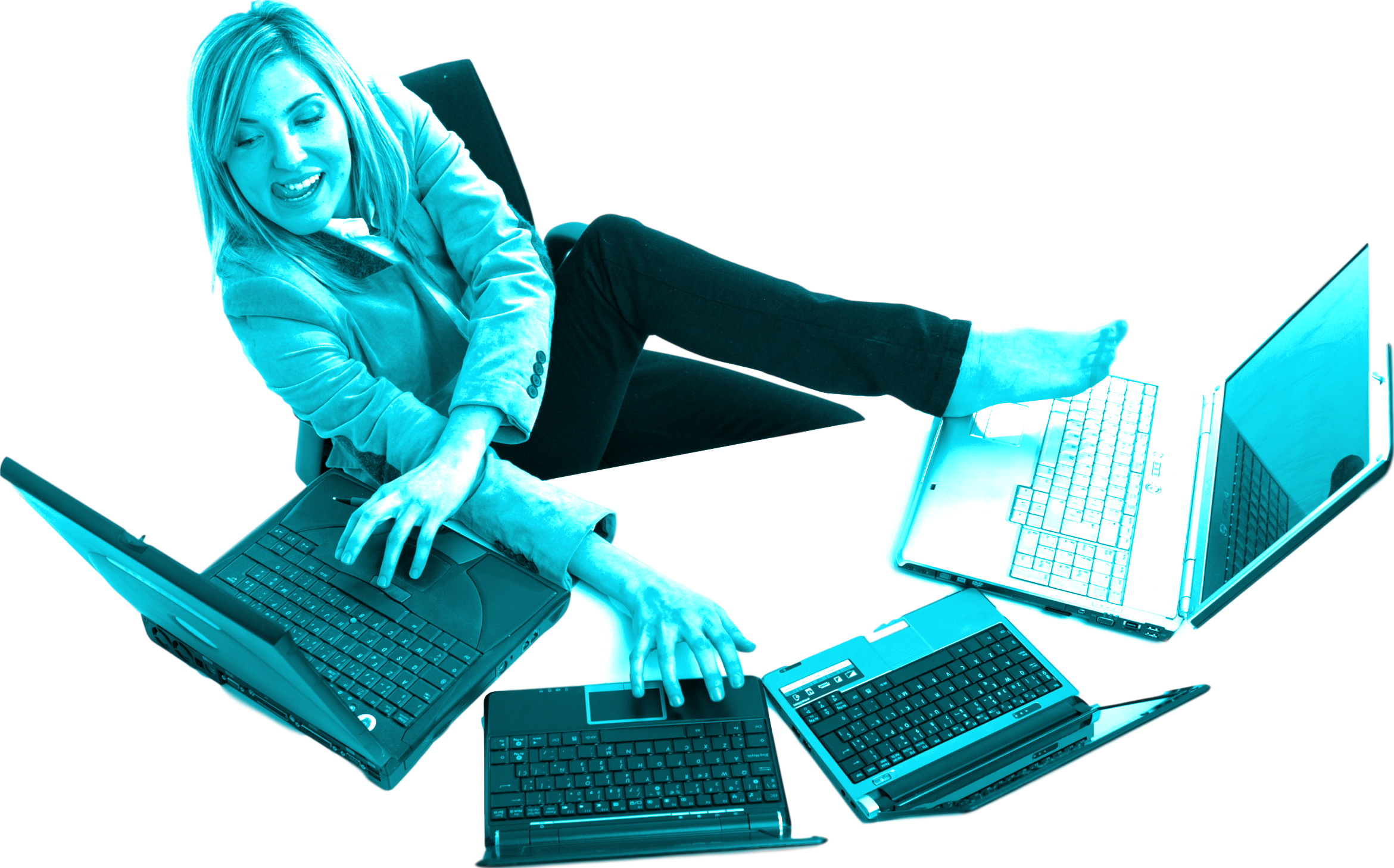 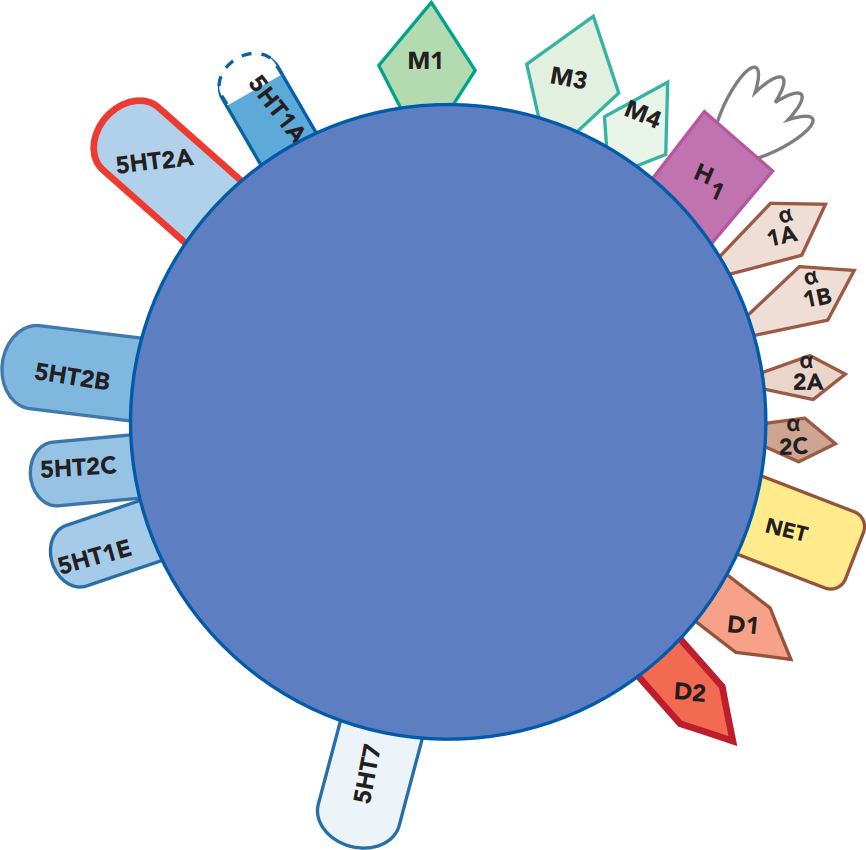 very sedating
antidepressant effects
shared mechanism with mirtazapine (Remeron)
fluoxetine (Prozac) and mirtazapine (Remeron) also block 5HT2C receptors
shared mechanism with bupropion (Wellbutrin)
x
weight gain and metabolic syndrome
weak antipsychotic
minimal EPS
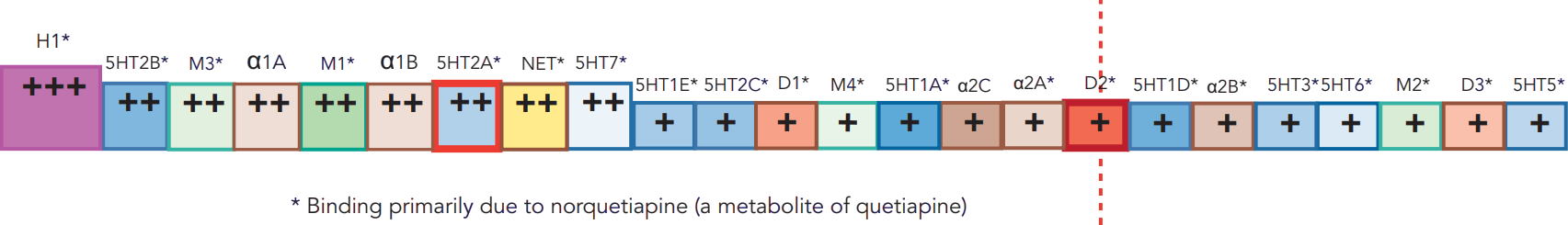 Quetiapine	
SEROQUEL
shared mechanism with buspirone (Buspar)
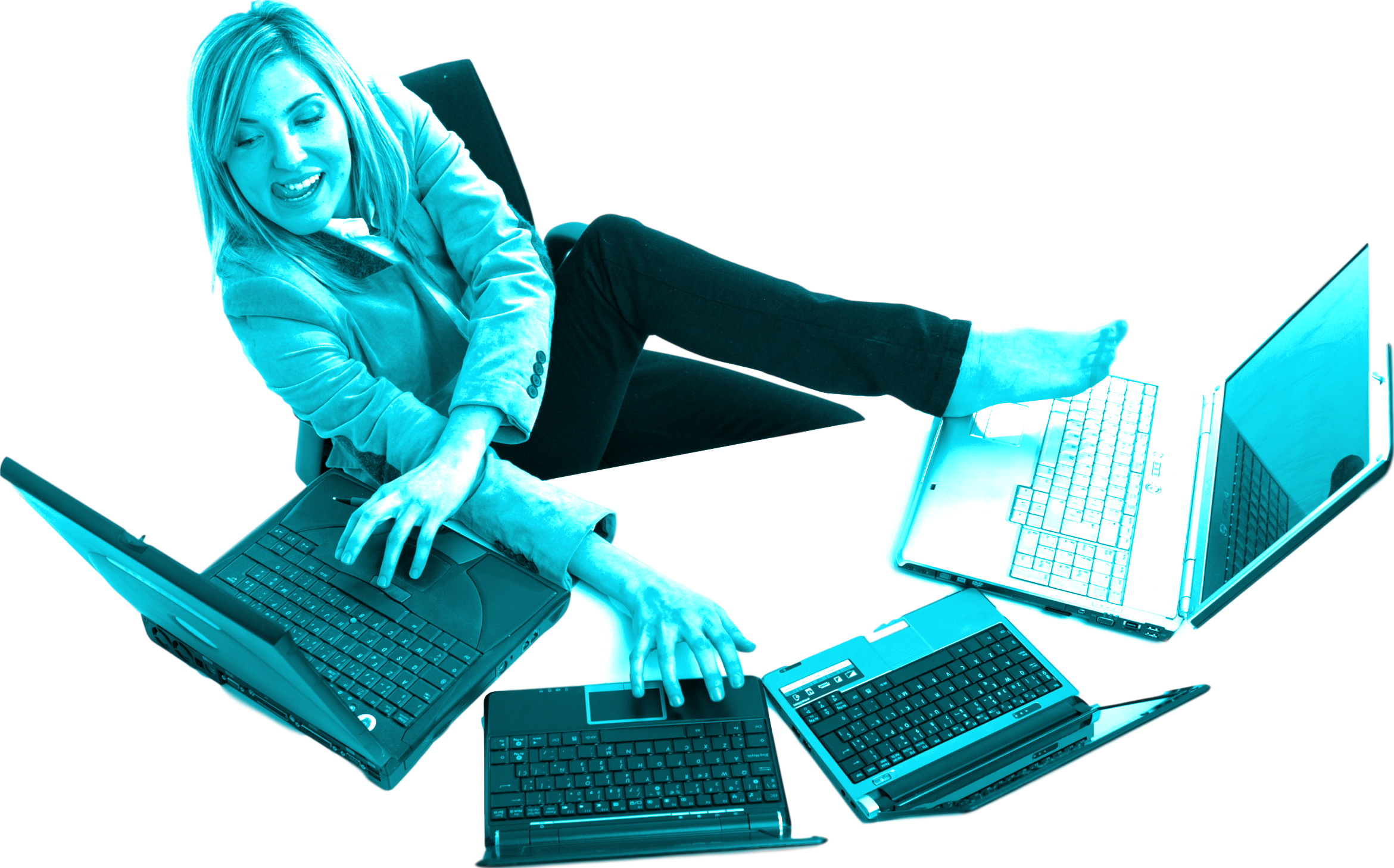 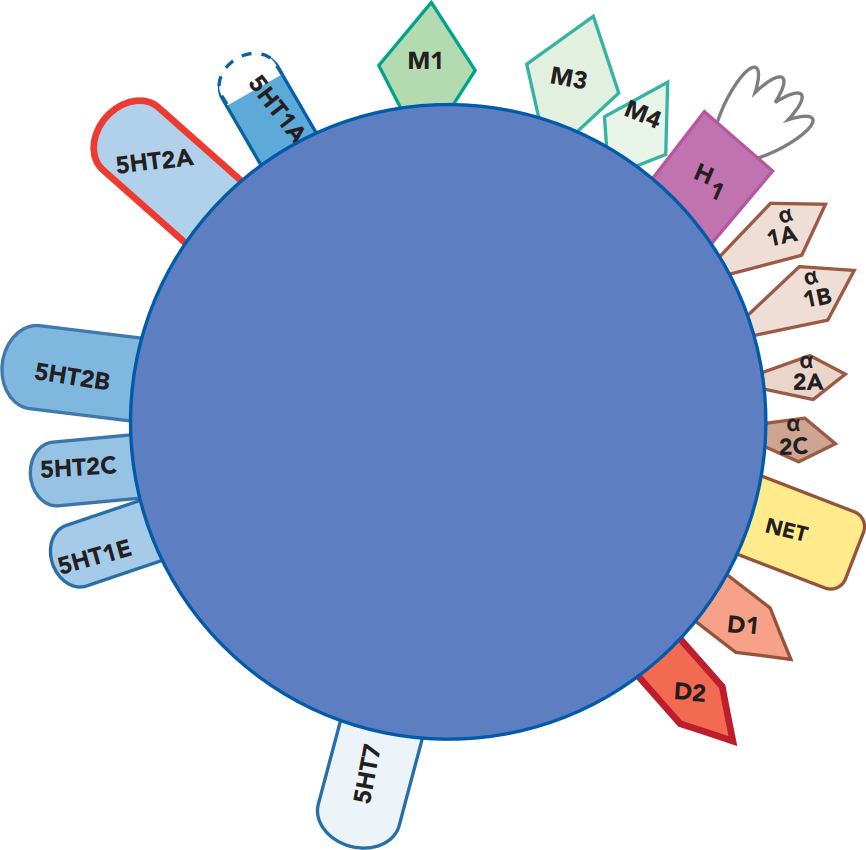 very sedating
antidepressant effects
hypotension limits rate of titration
shared mechanism with mirtazapine (Remeron)
fluoxetine (Prozac) and mirtazapine (Remeron) also block 5HT2C receptors
shared mechanism with bupropion (Wellbutrin)
x
weight gain and metabolic syndrome
weak antipsychotic
minimal EPS
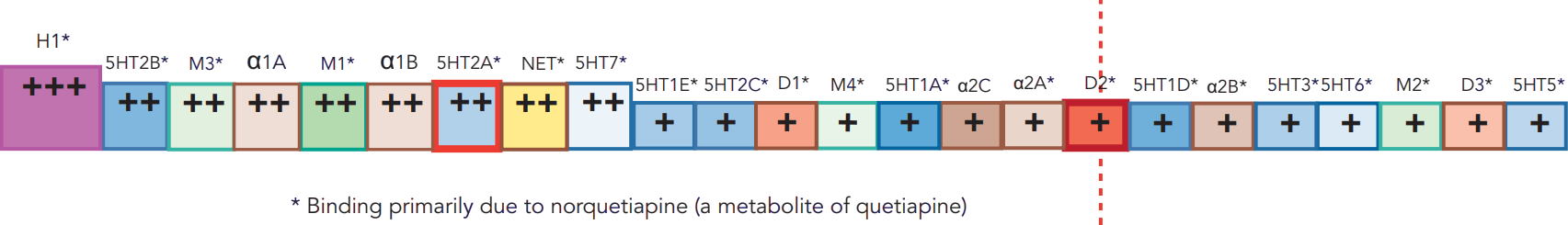 Quetiapine	
SEROQUEL
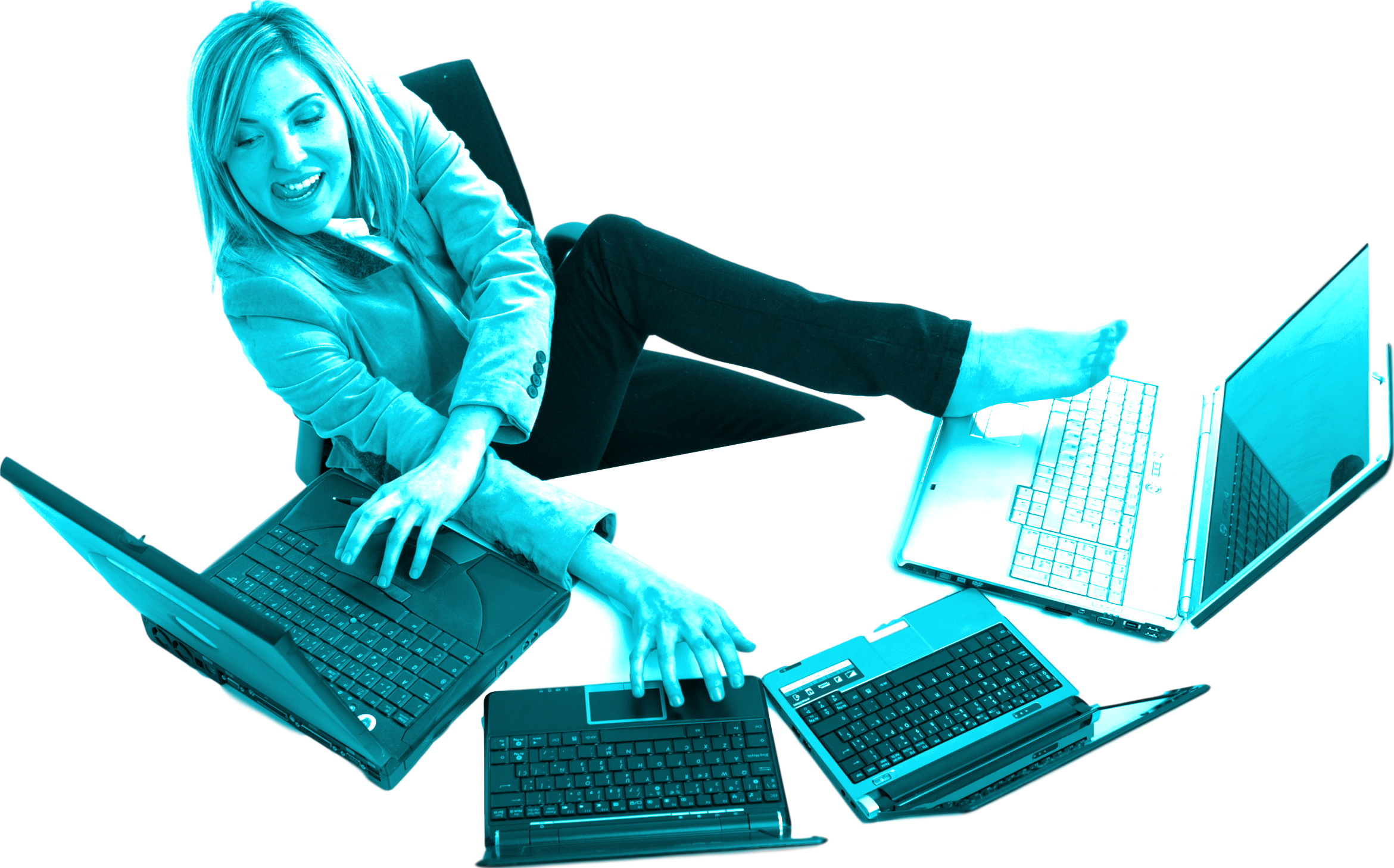 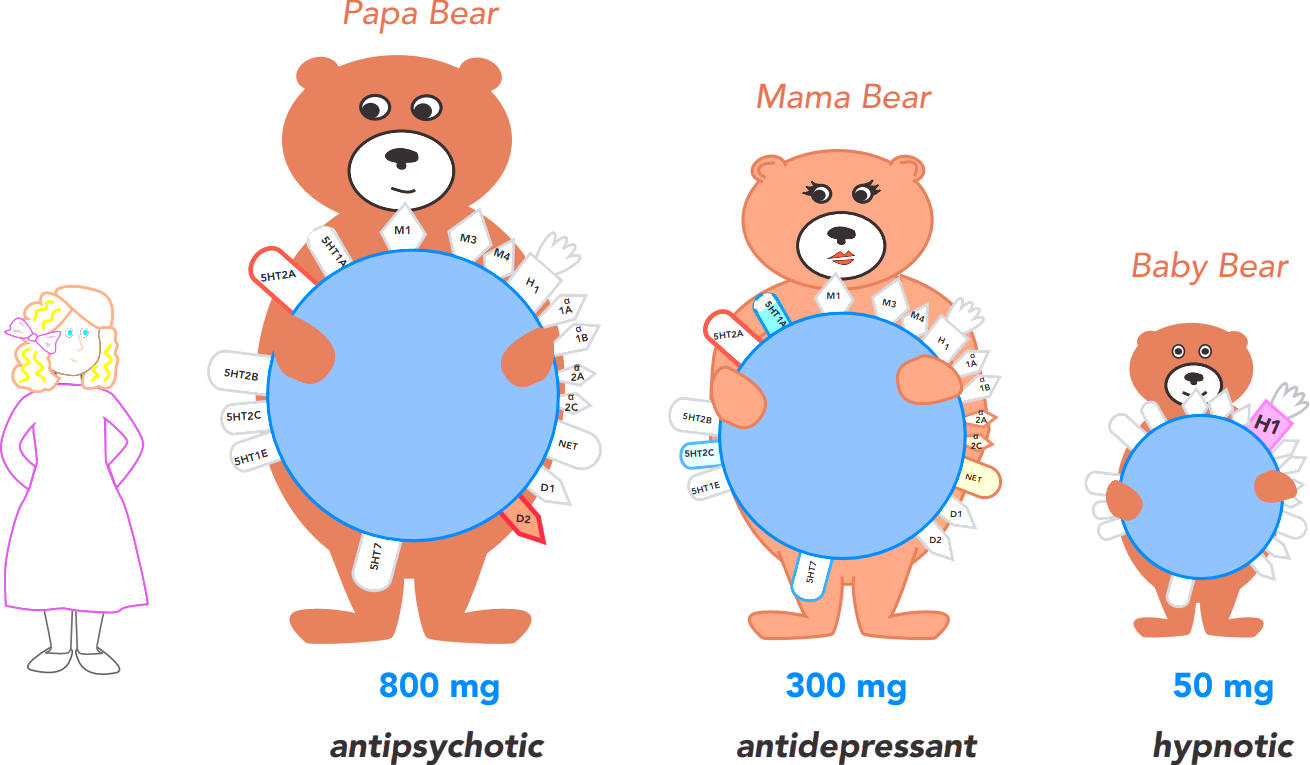 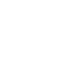 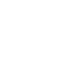 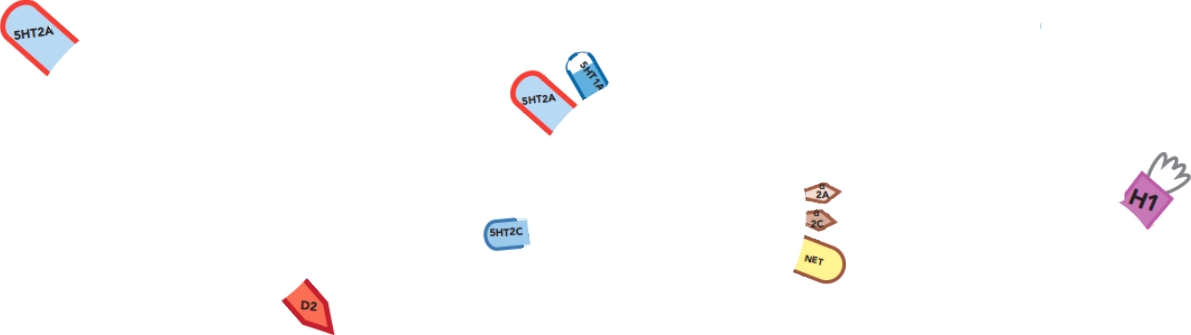 Quetiapine	
SEROQUEL
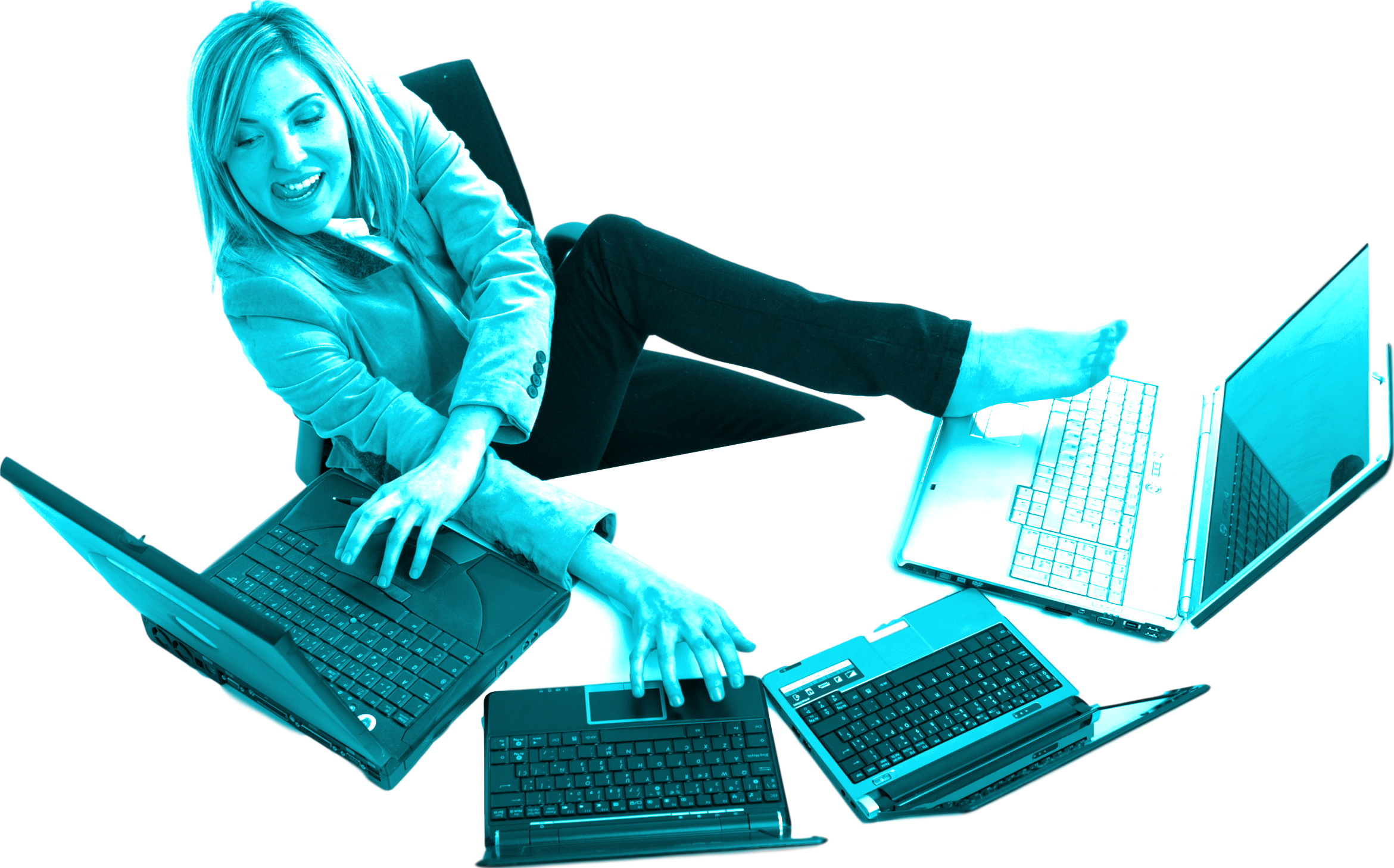 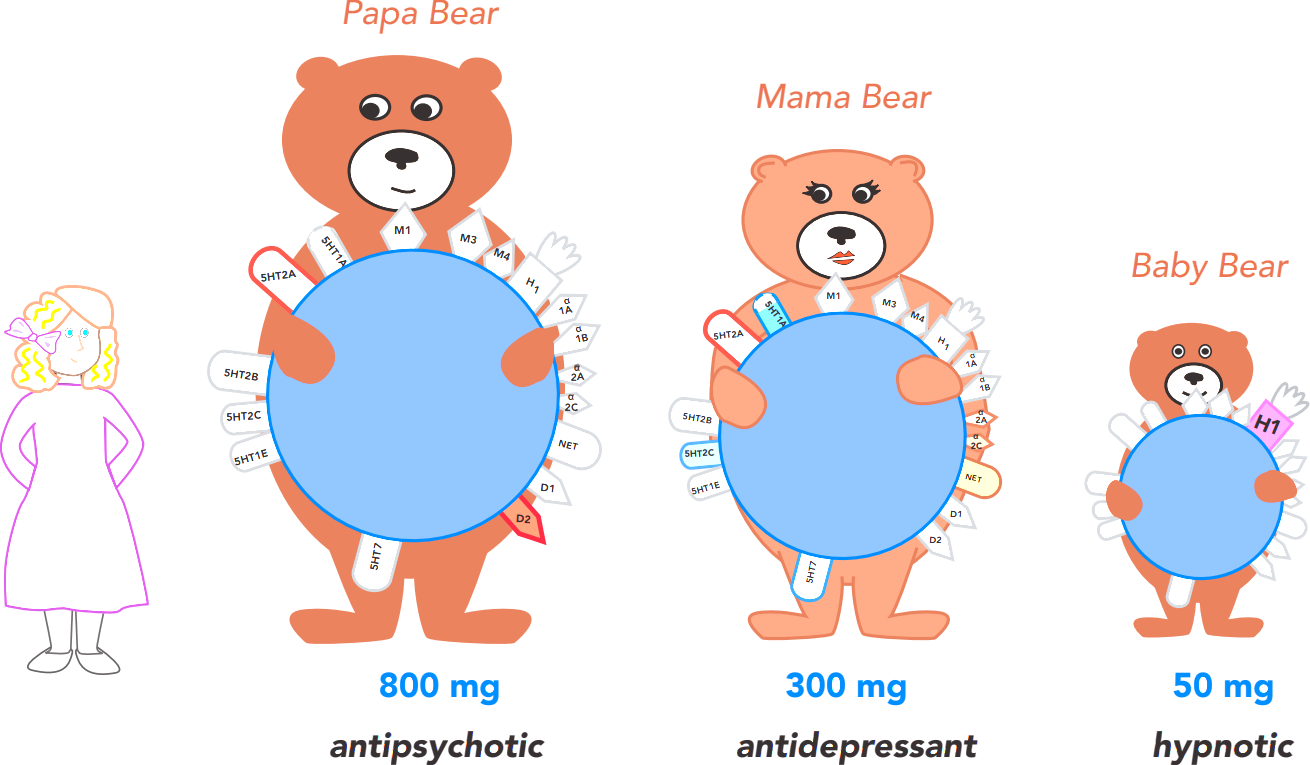 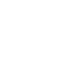 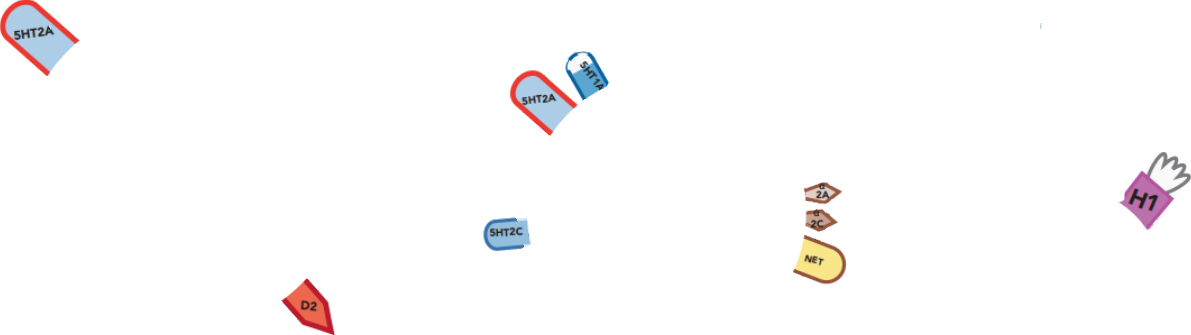 Quetiapine	
SEROQUEL
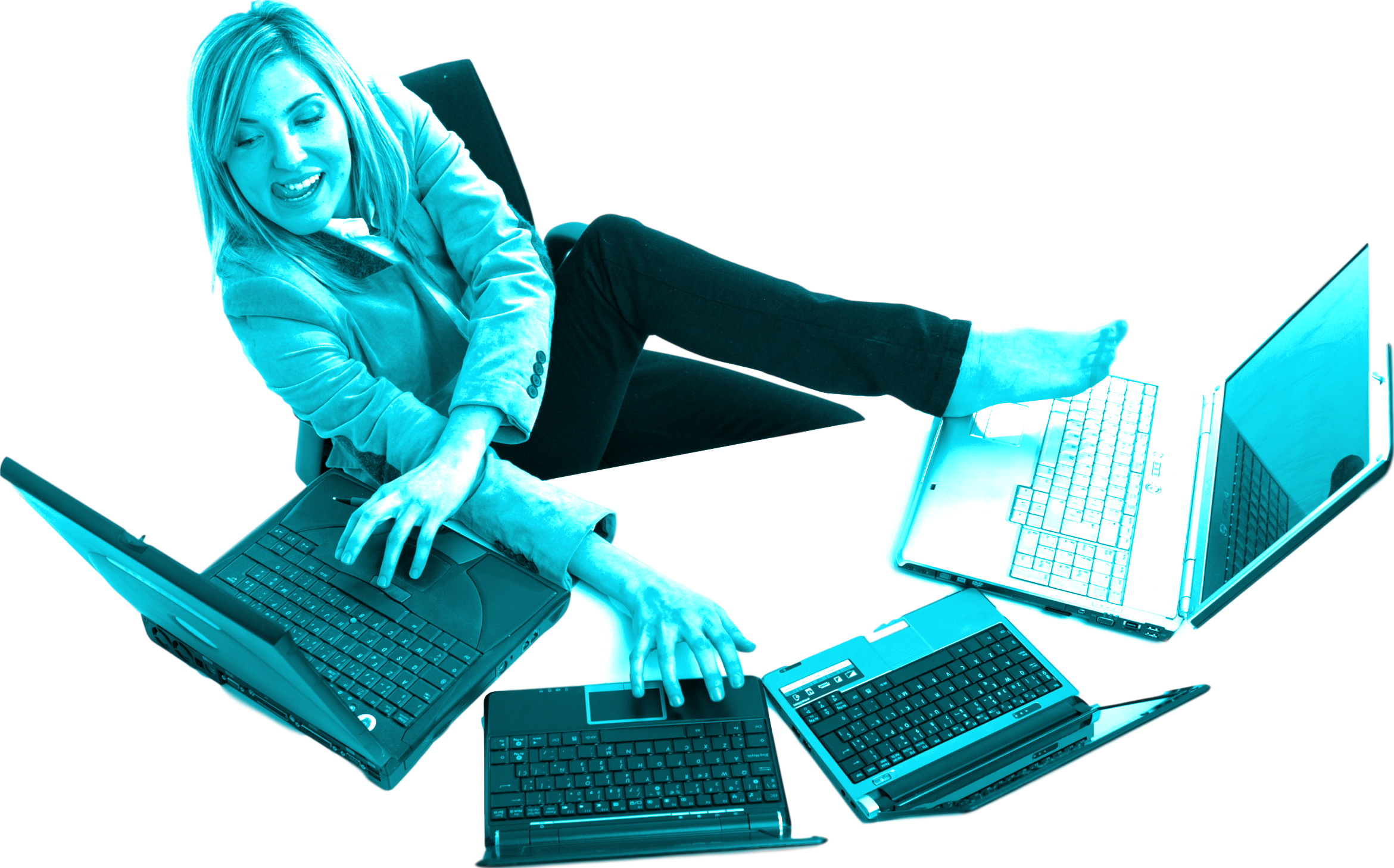 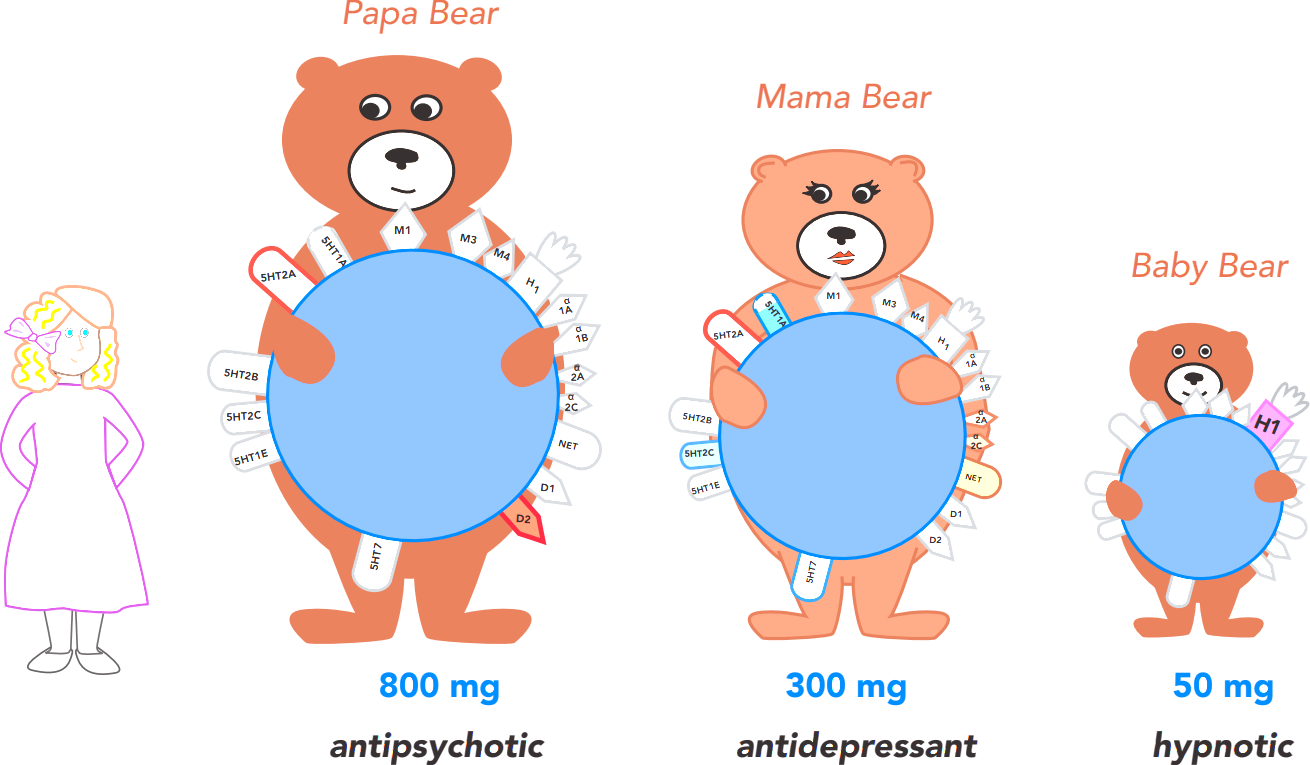 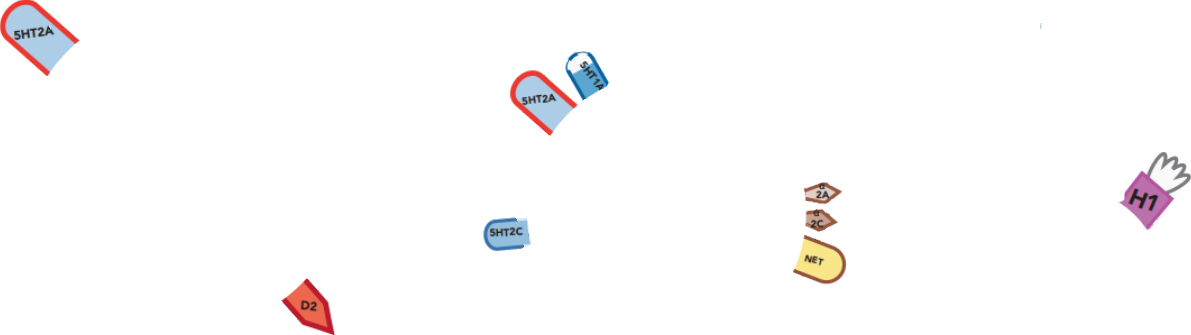 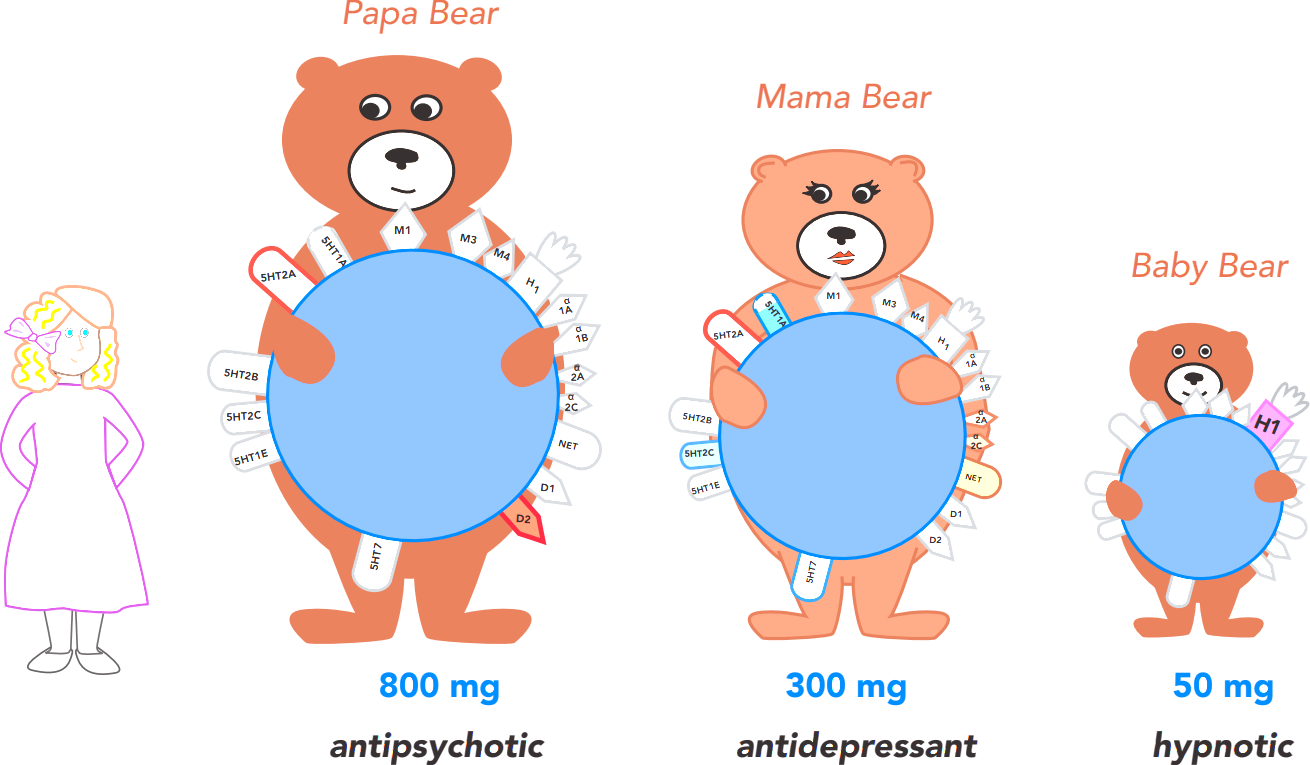 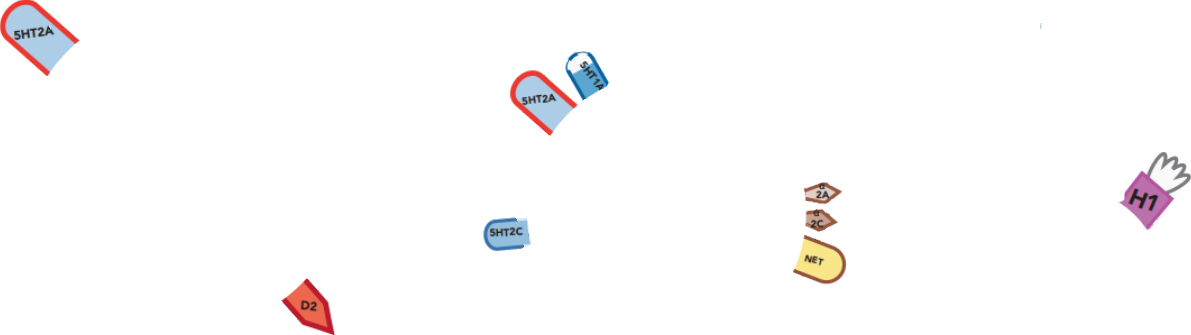 quetiapine
SEROQUEL
50 mg
diphenhydramine 
BENADRYL
50 mg
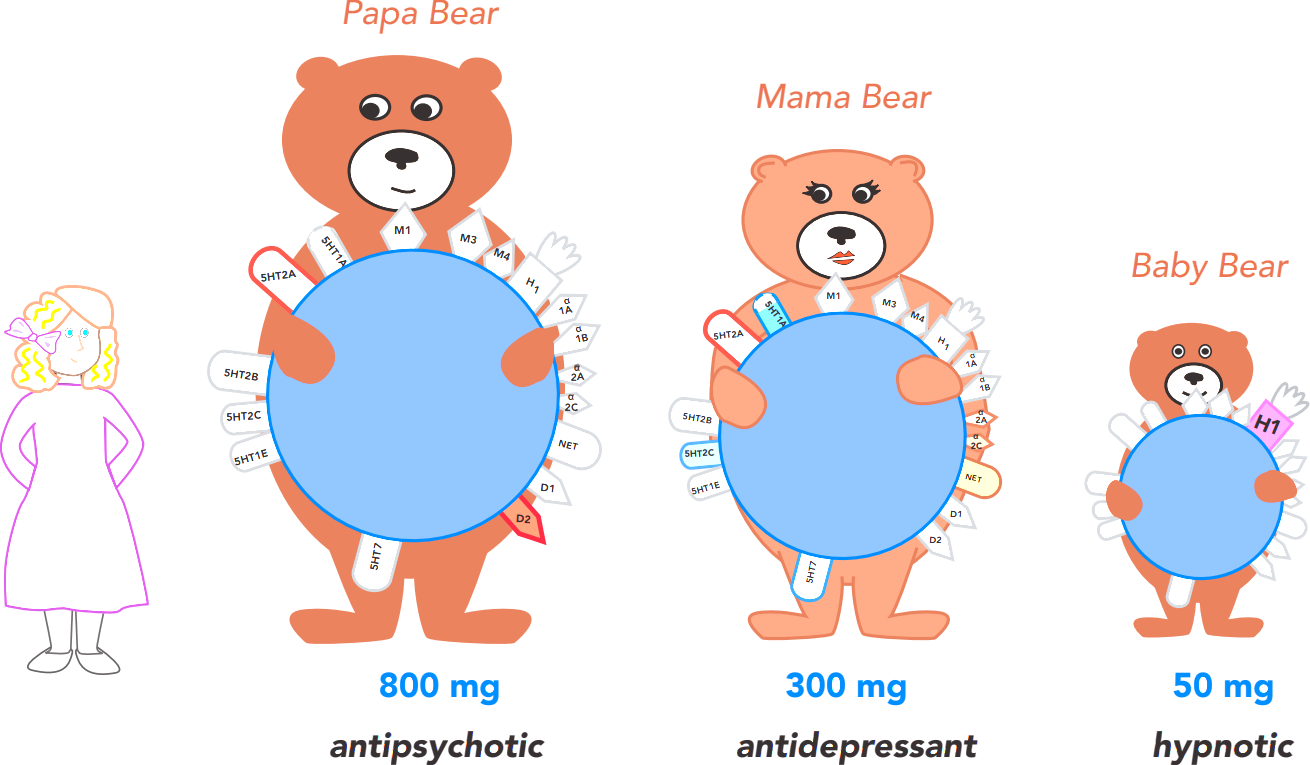 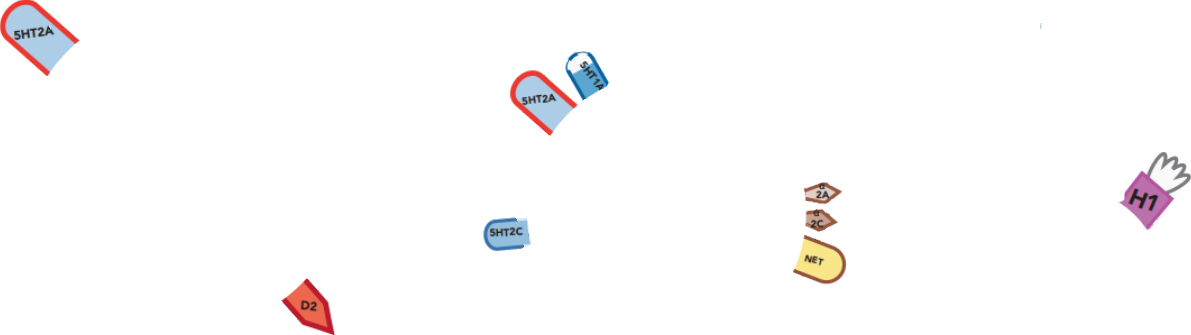 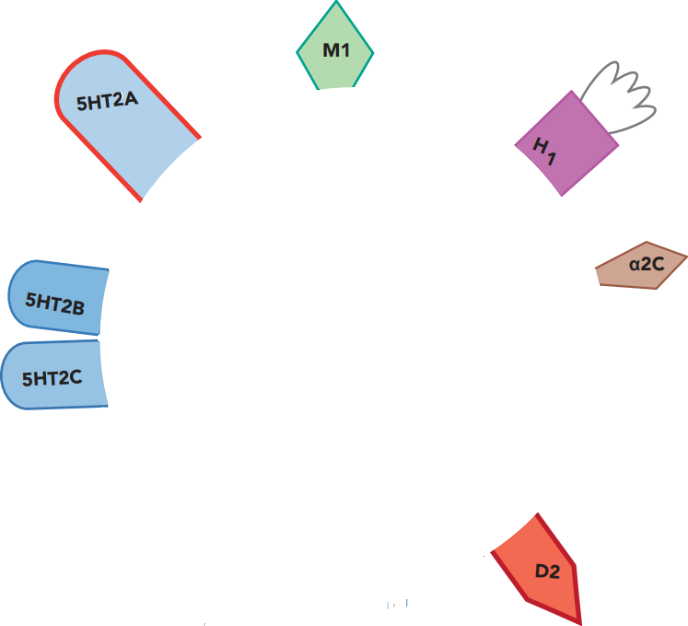 quetiapine
SEROQUEL
50 mg
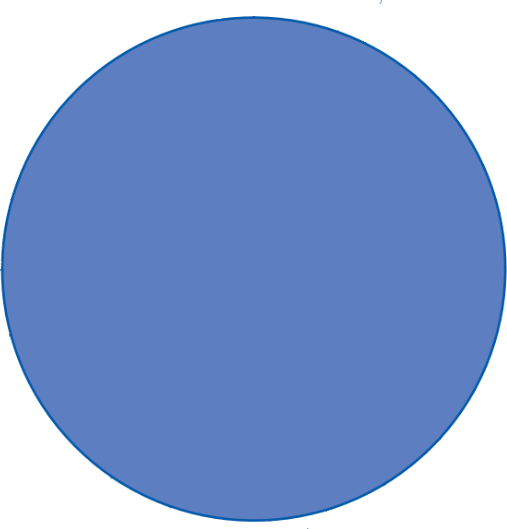 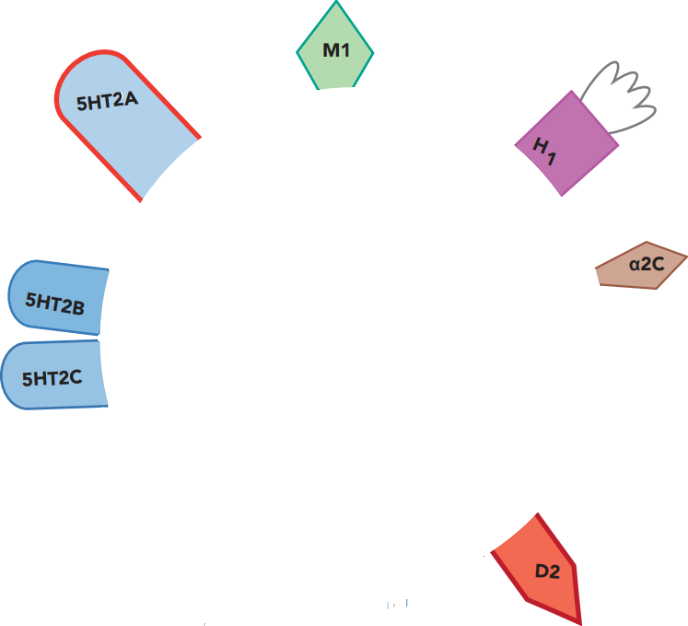 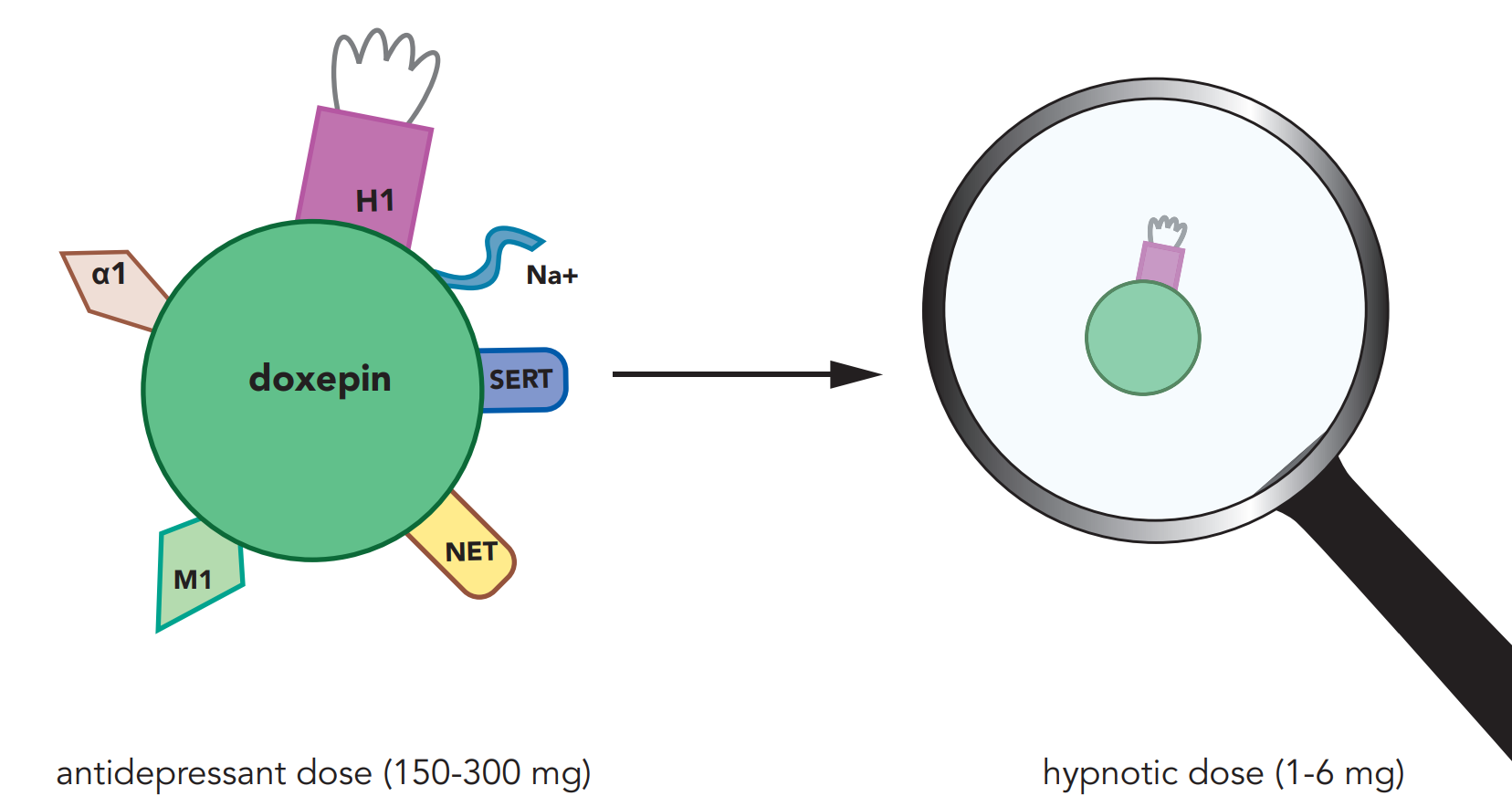 TCA
diphenhydramine 
BENADRYL
50 mg
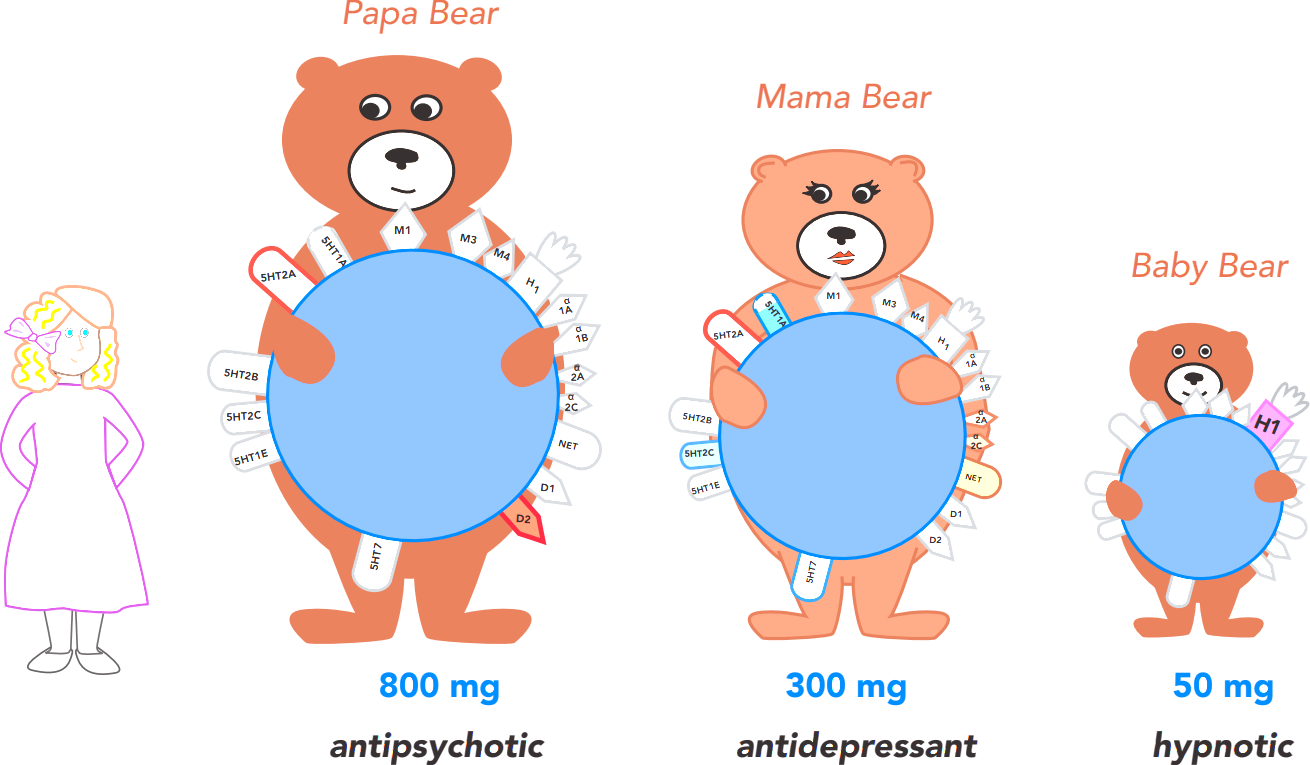 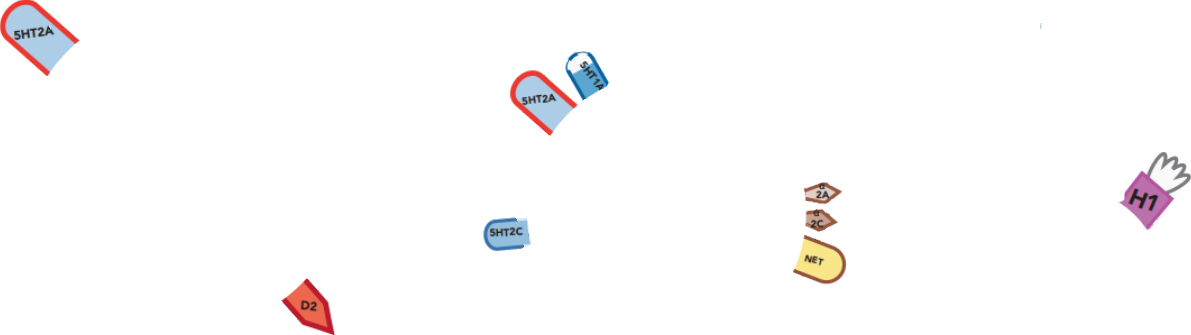 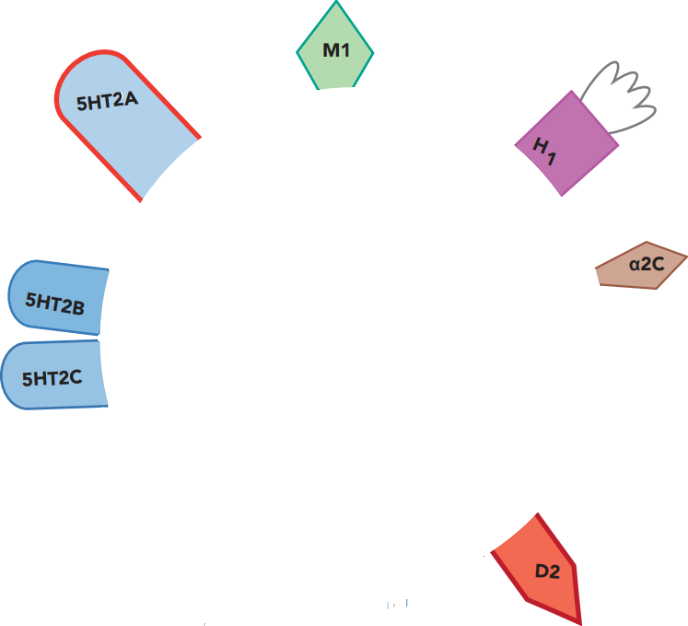 quetiapine
SEROQUEL
50 mg
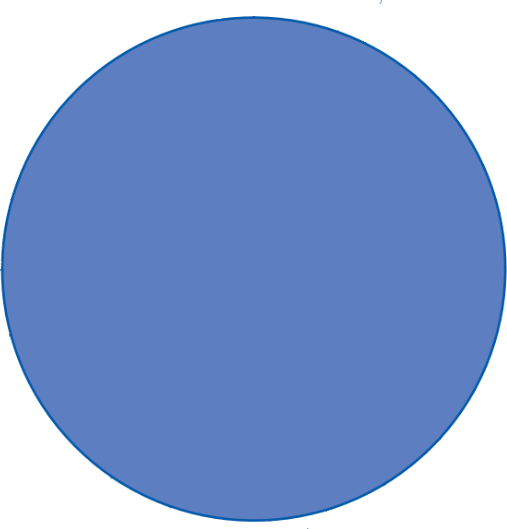 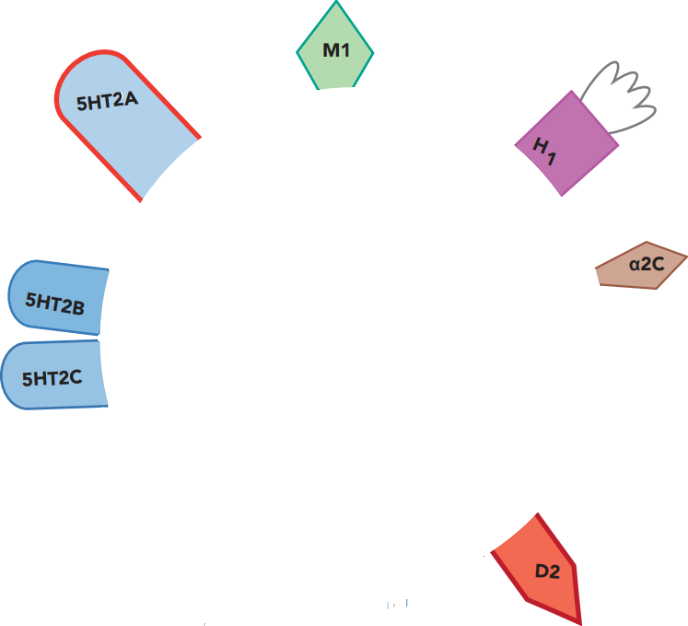 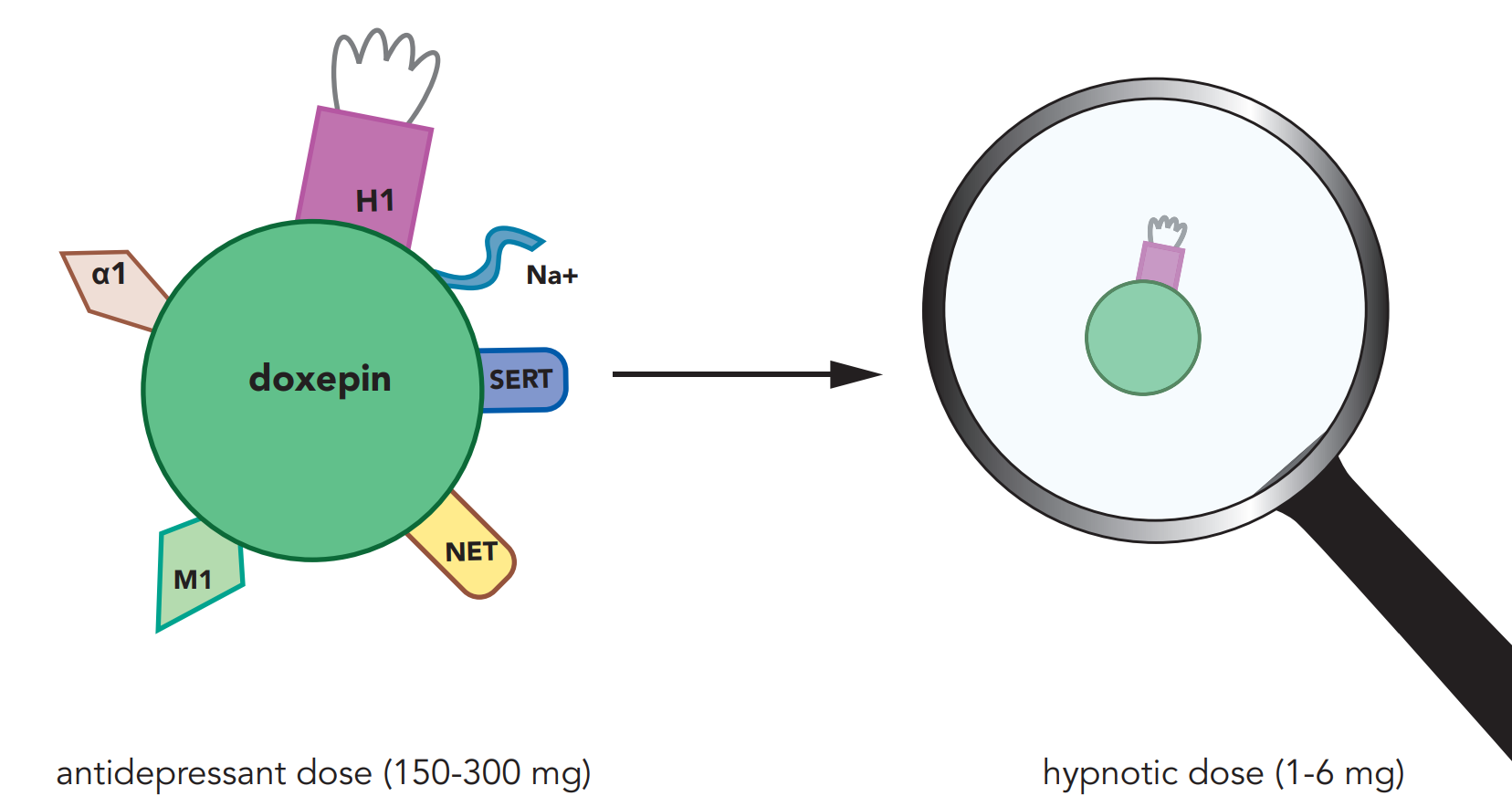 TCA
diphenhydramine 
BENADRYL
50 mg
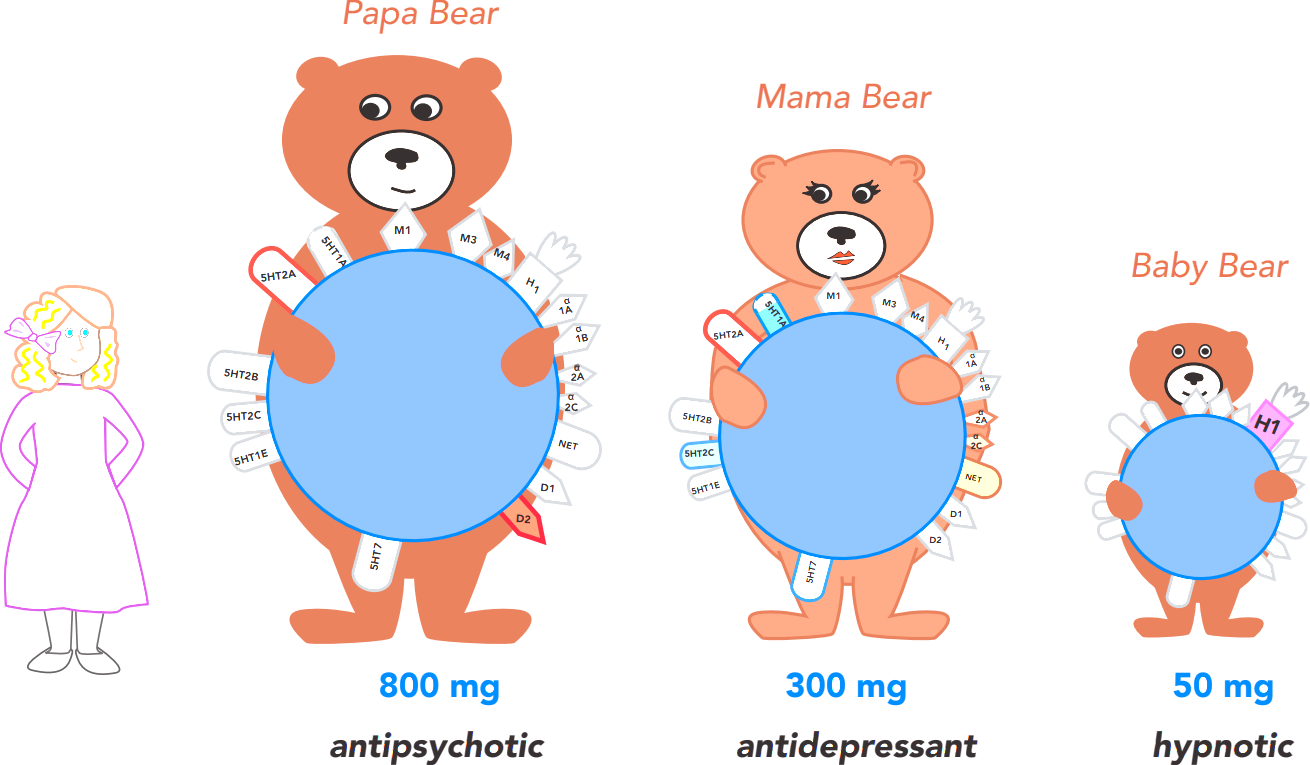 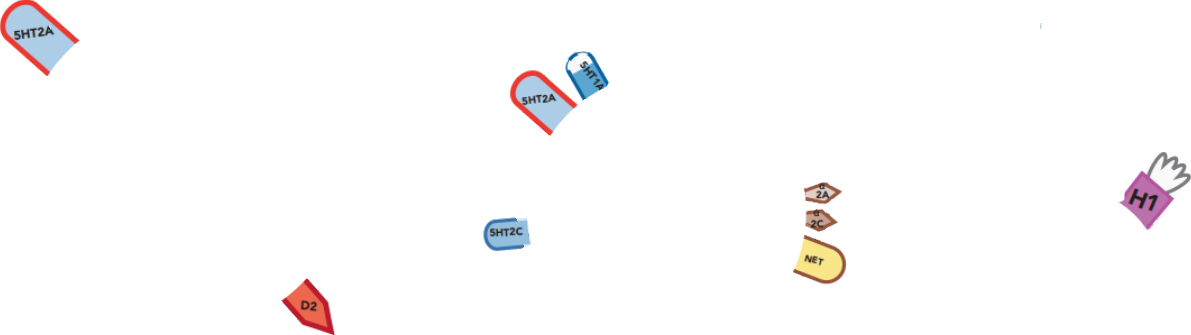 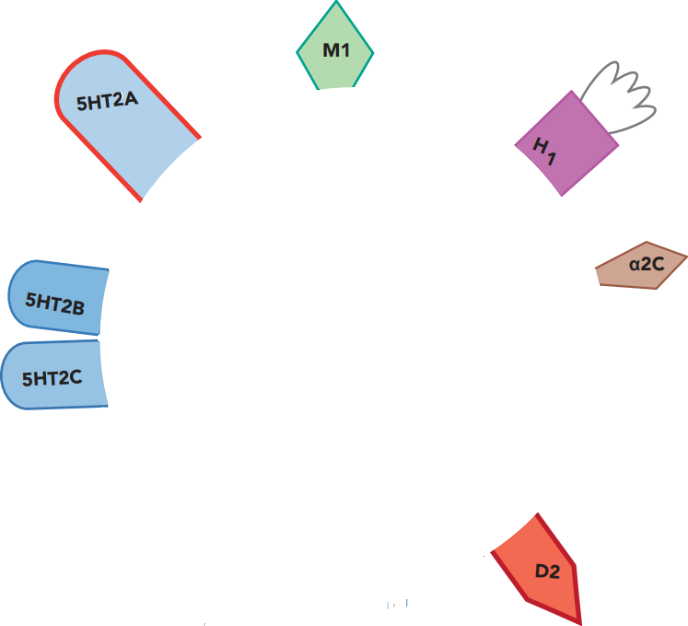 quetiapine
SEROQUEL
50 mg
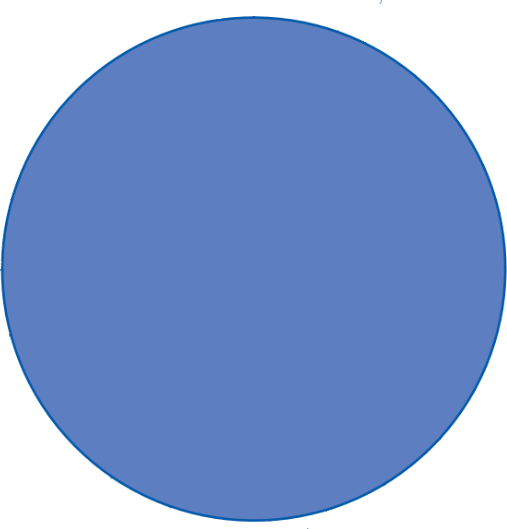 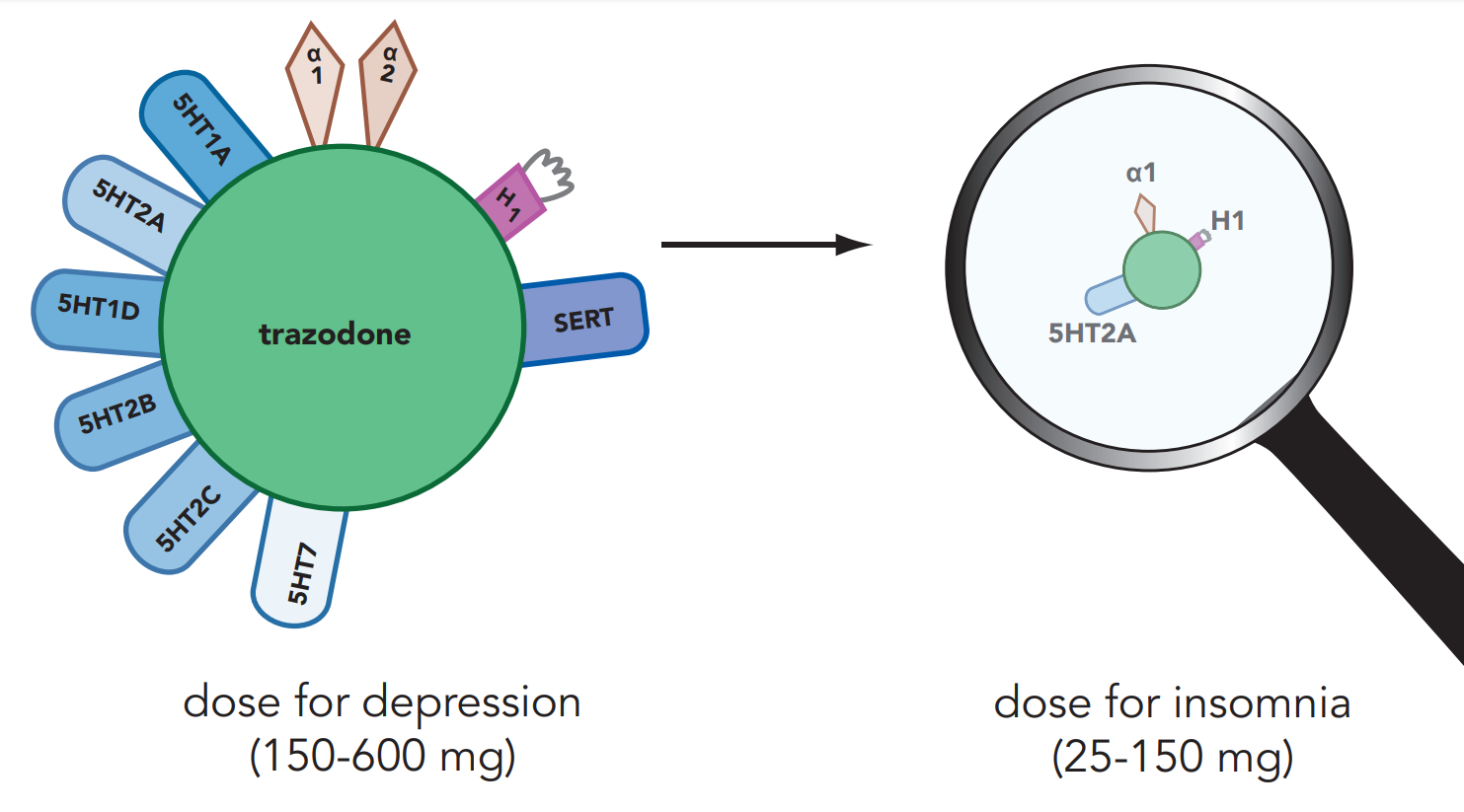 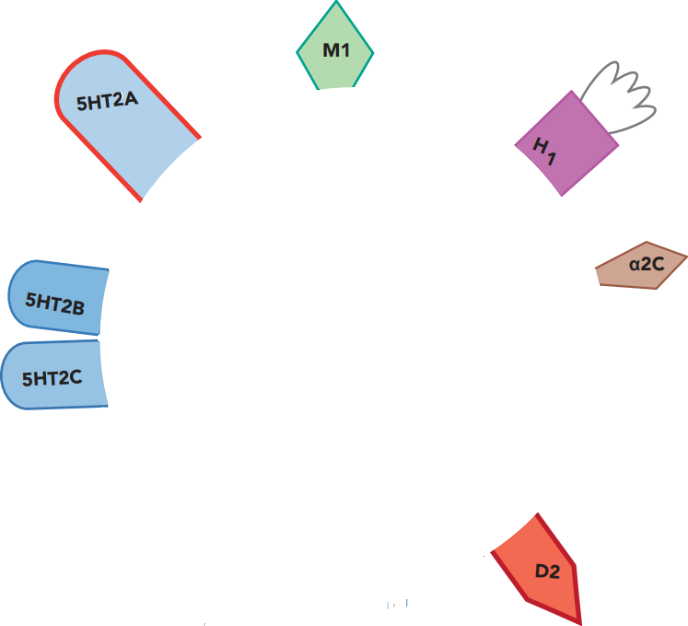 Chlorpromazine 
THORAZINE
Quetiapine
SEROQUEL
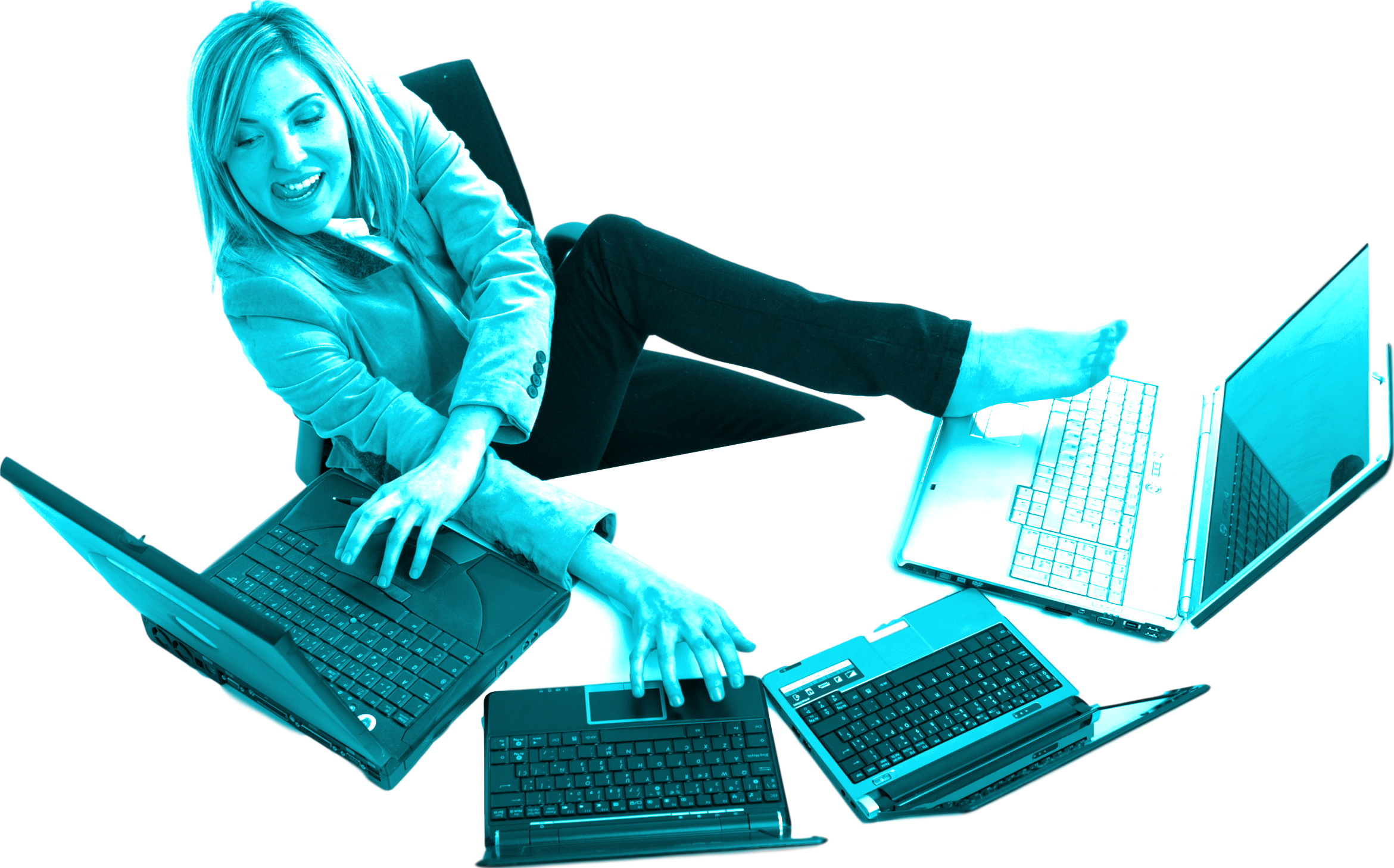 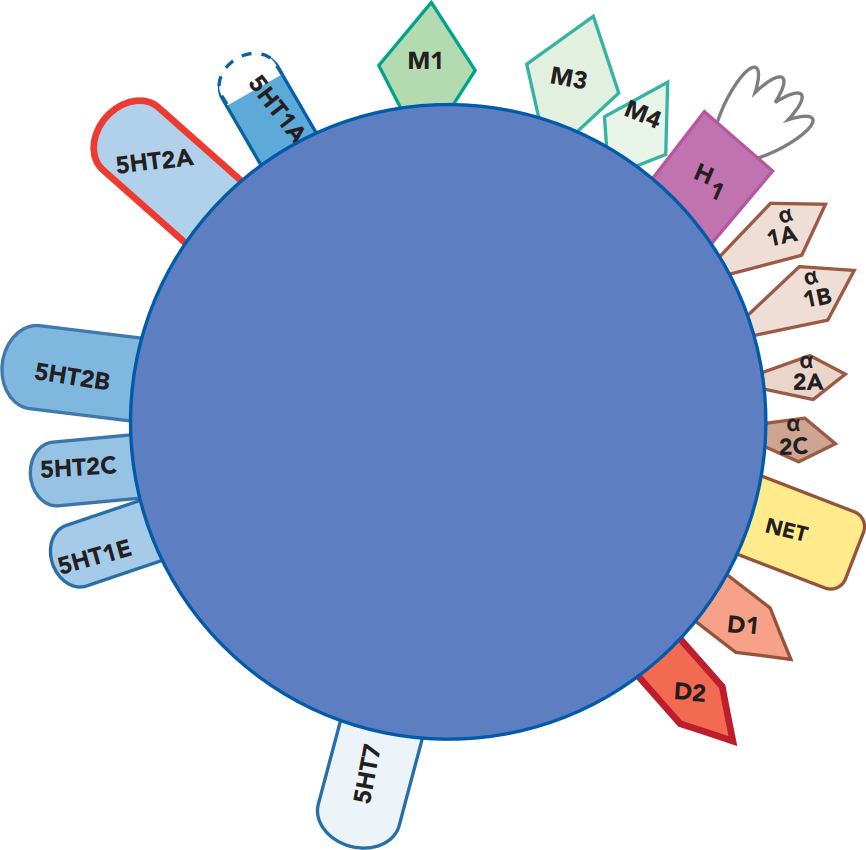 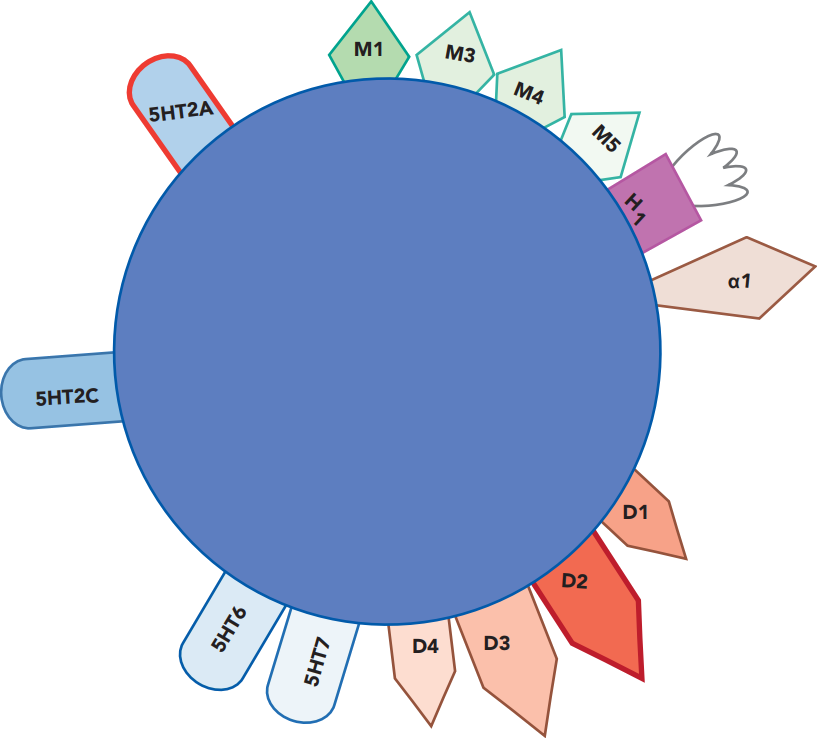 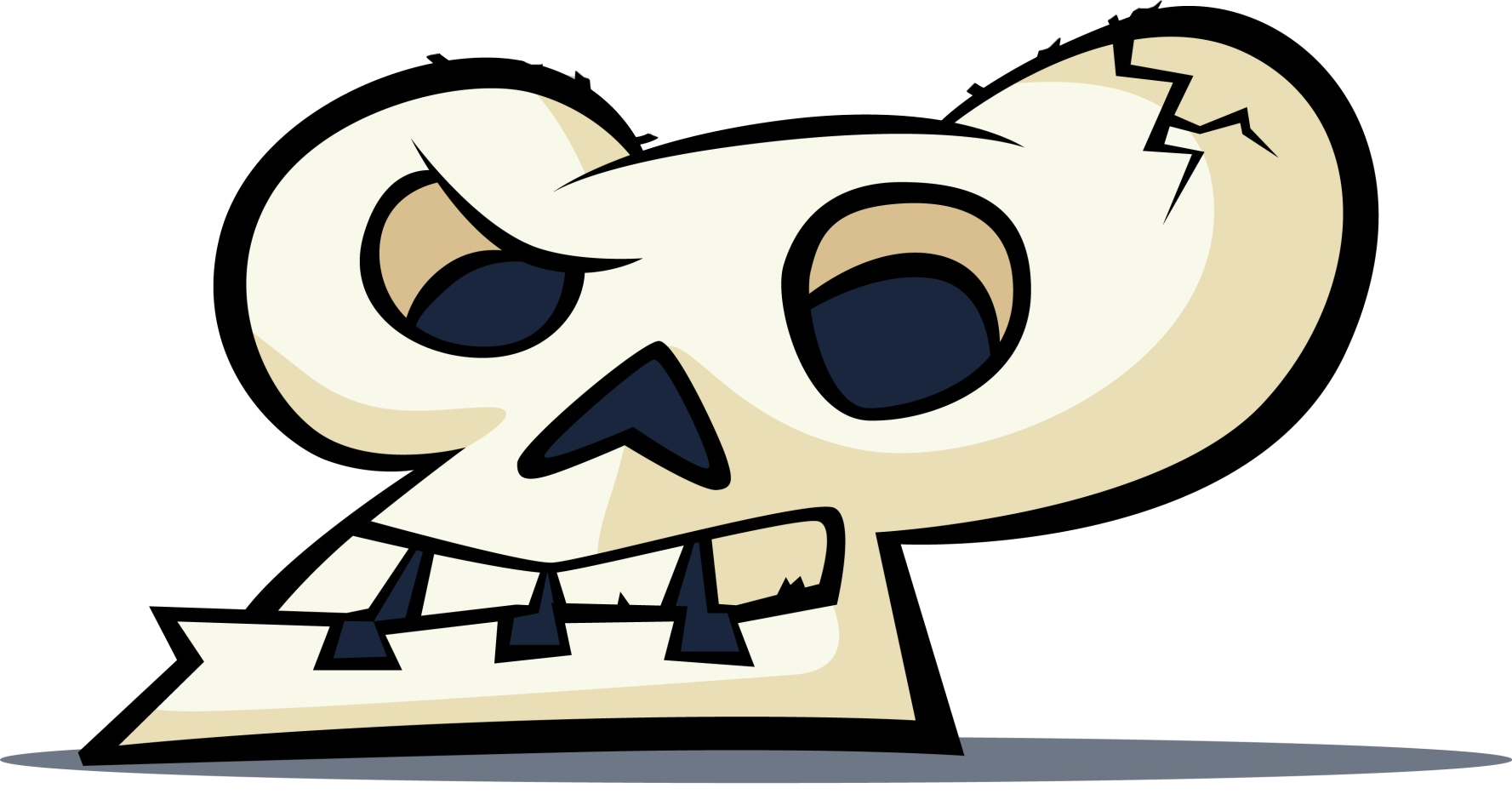 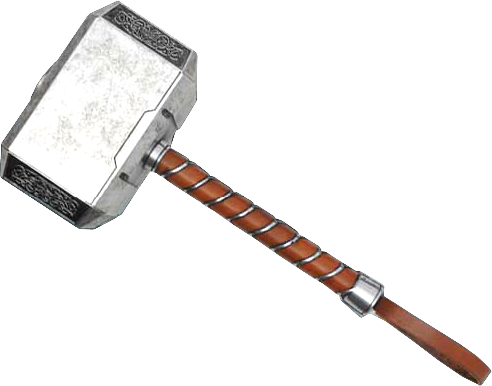 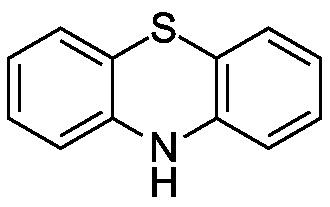 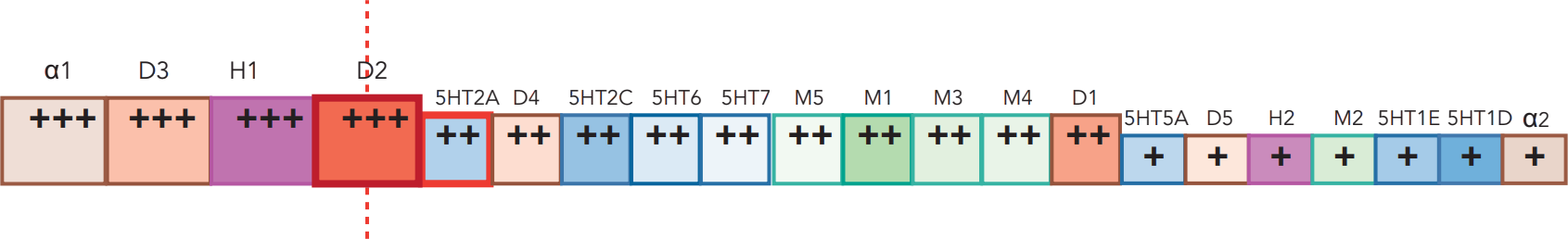 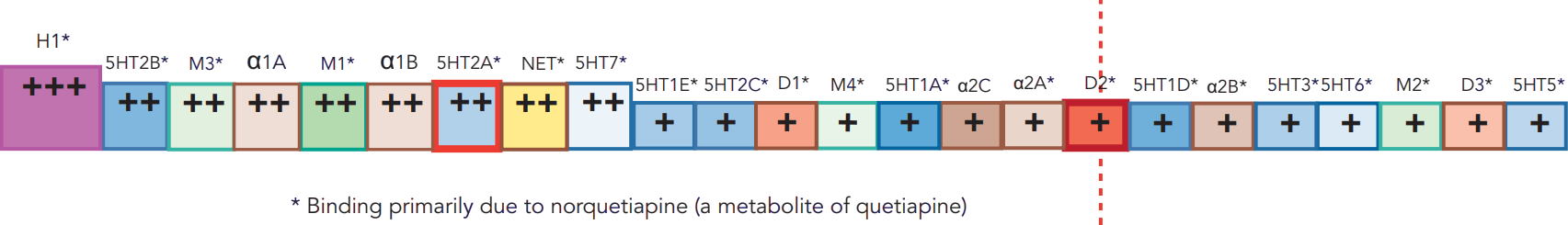 Chlorpromazine 
THORAZINE
Quetiapine
SEROQUEL
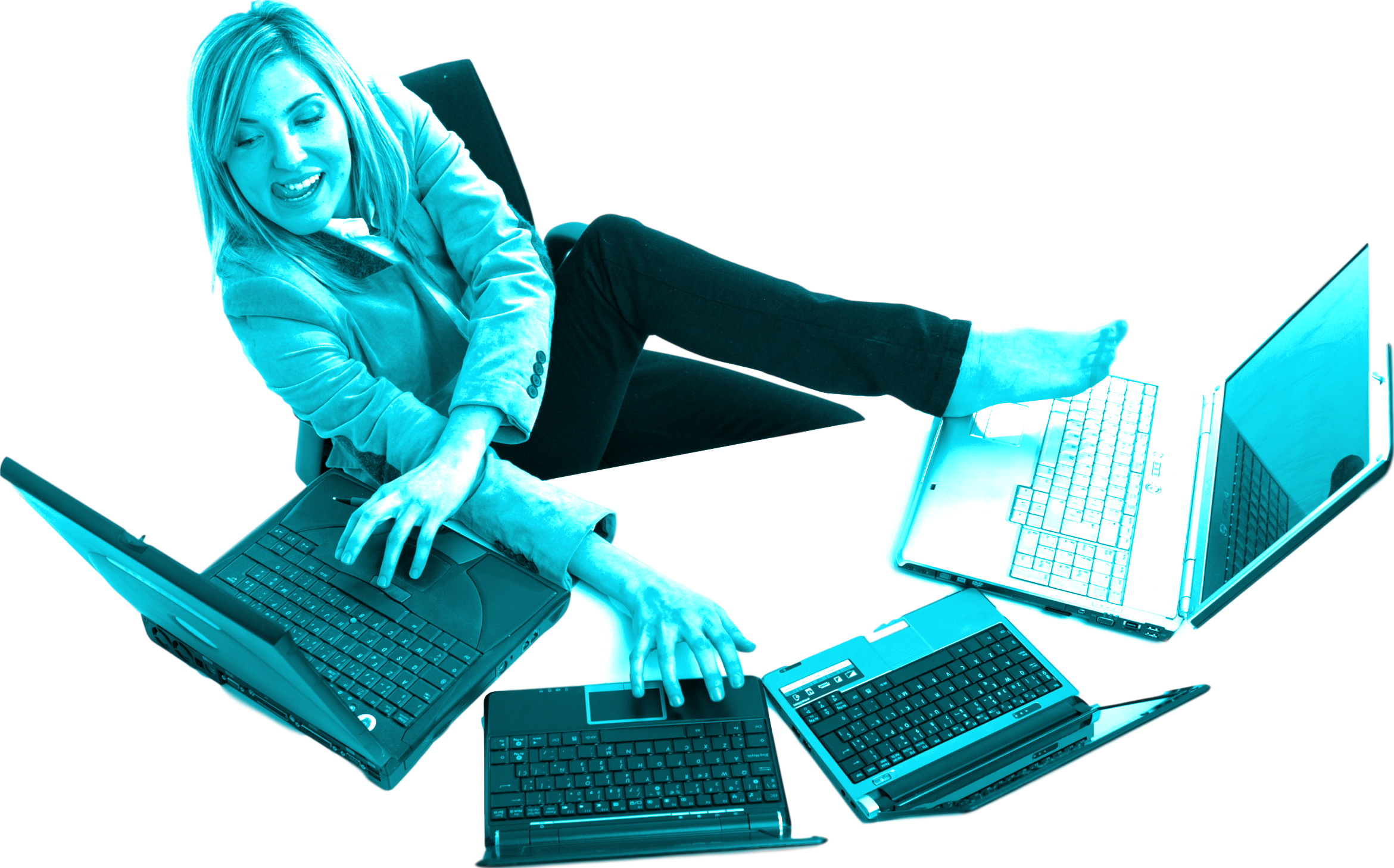 Low potency FGA
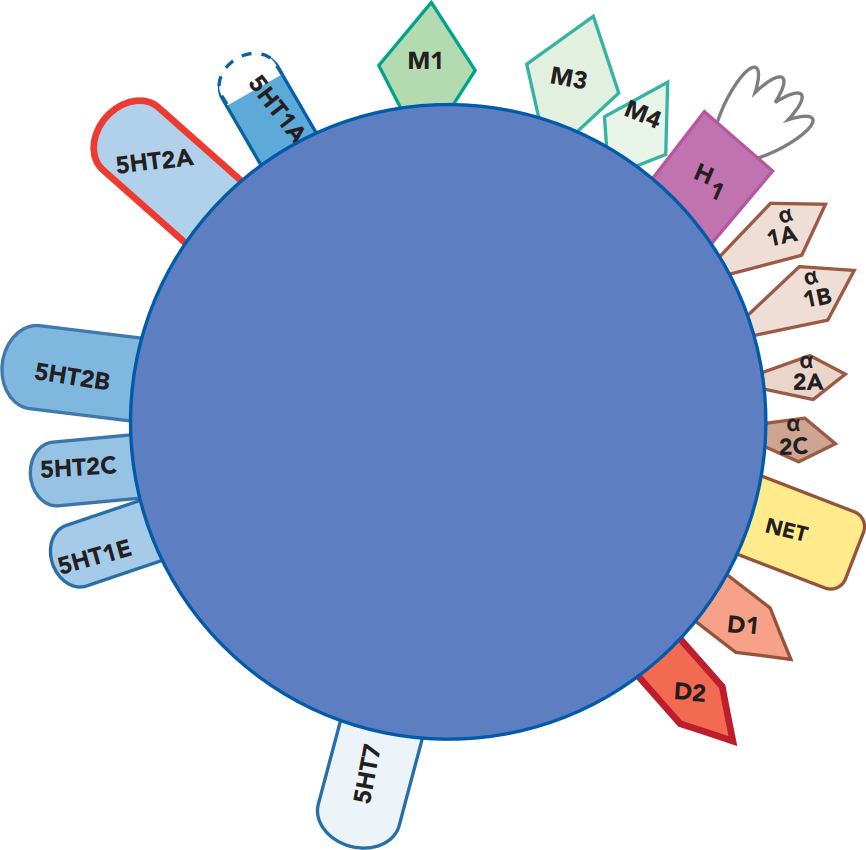 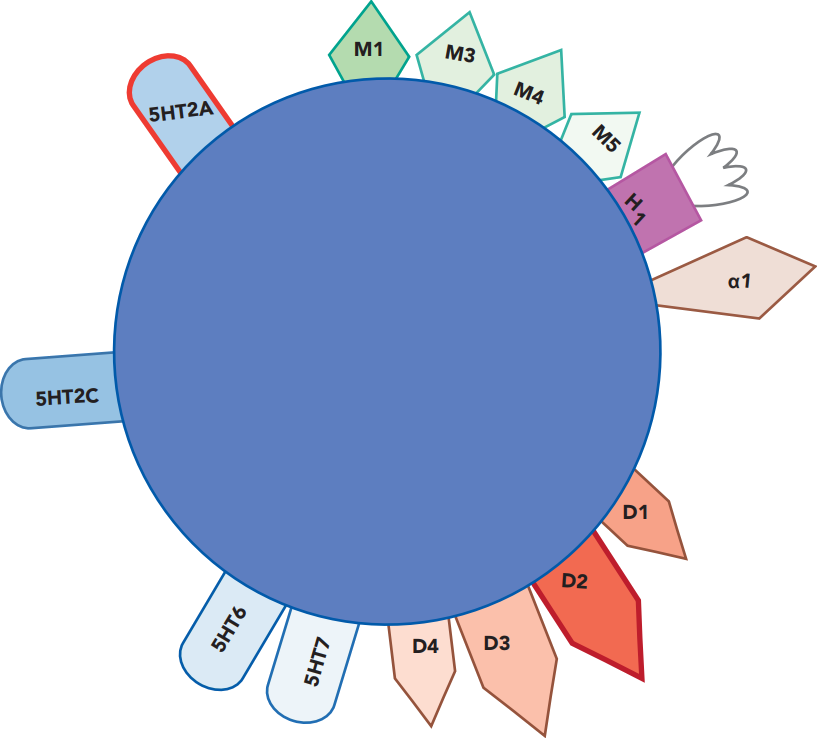 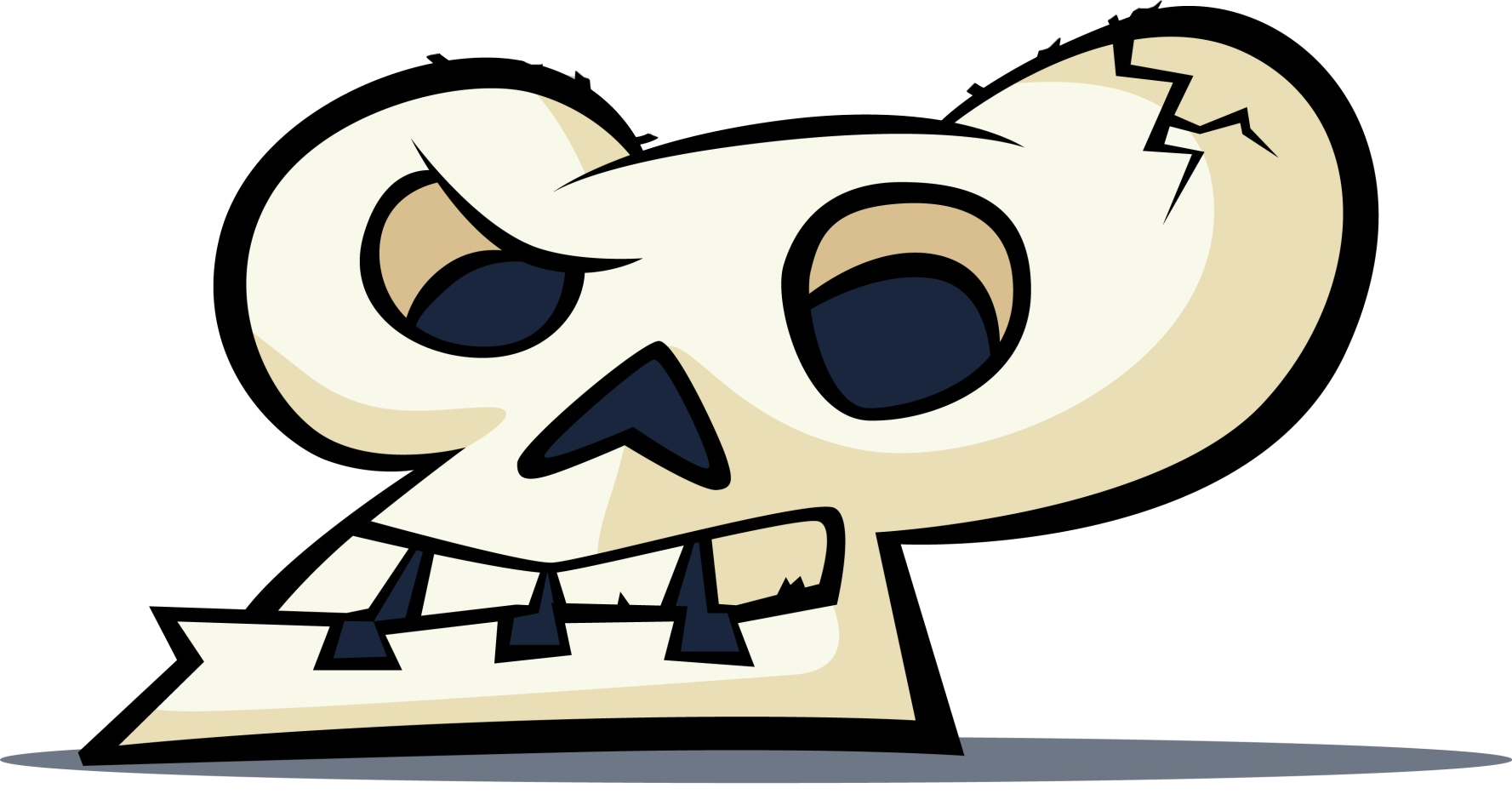 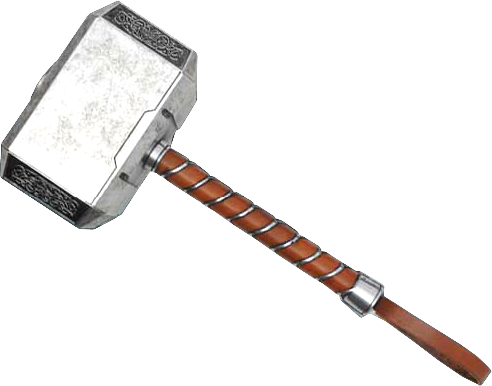 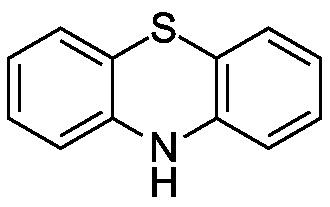 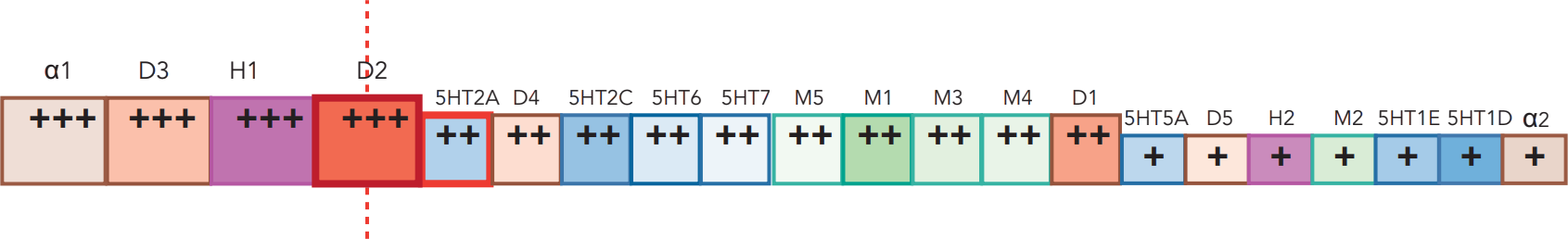 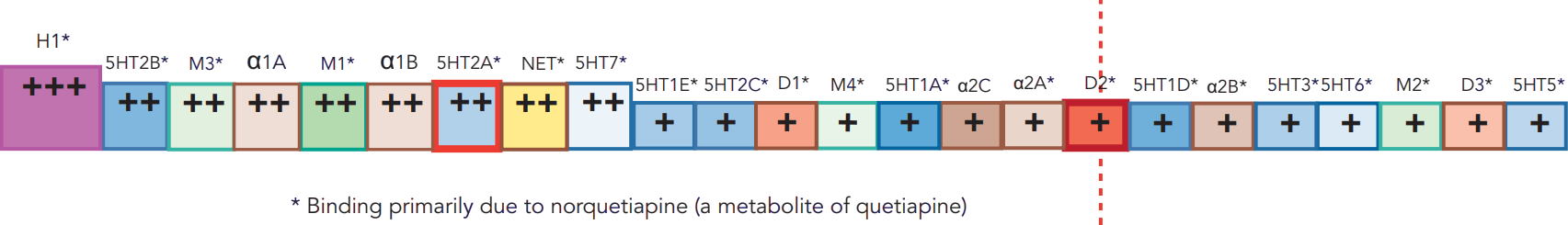 Chlorpromazine 
THORAZINE
Quetiapine
SEROQUEL
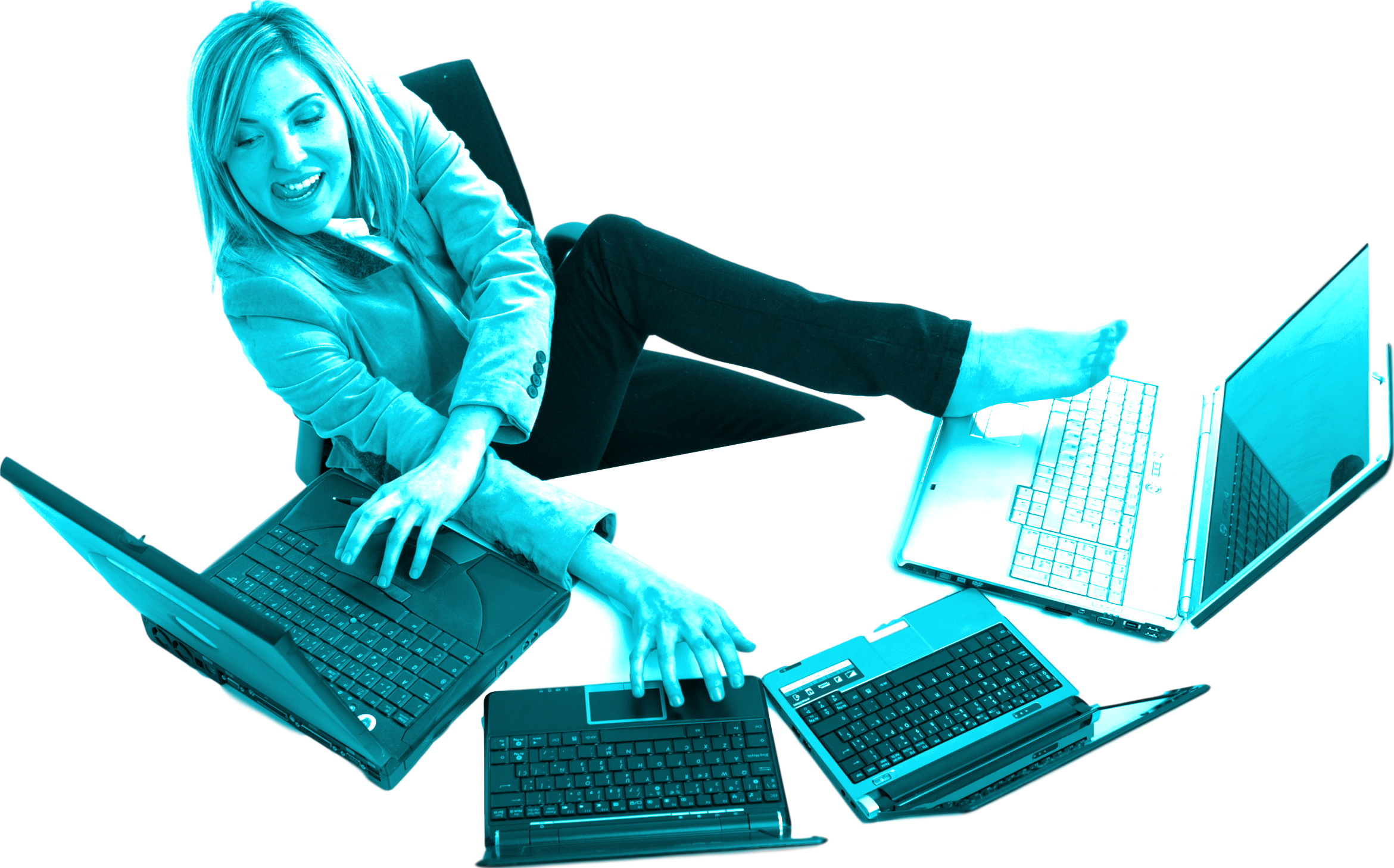 Low potency FGA
Weak SGA
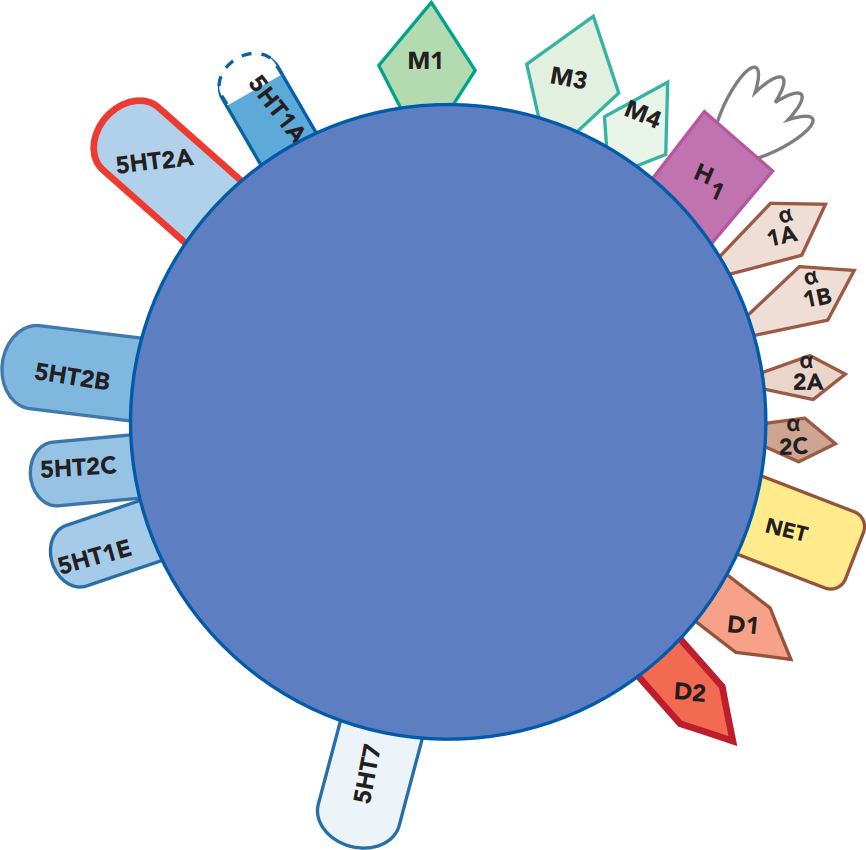 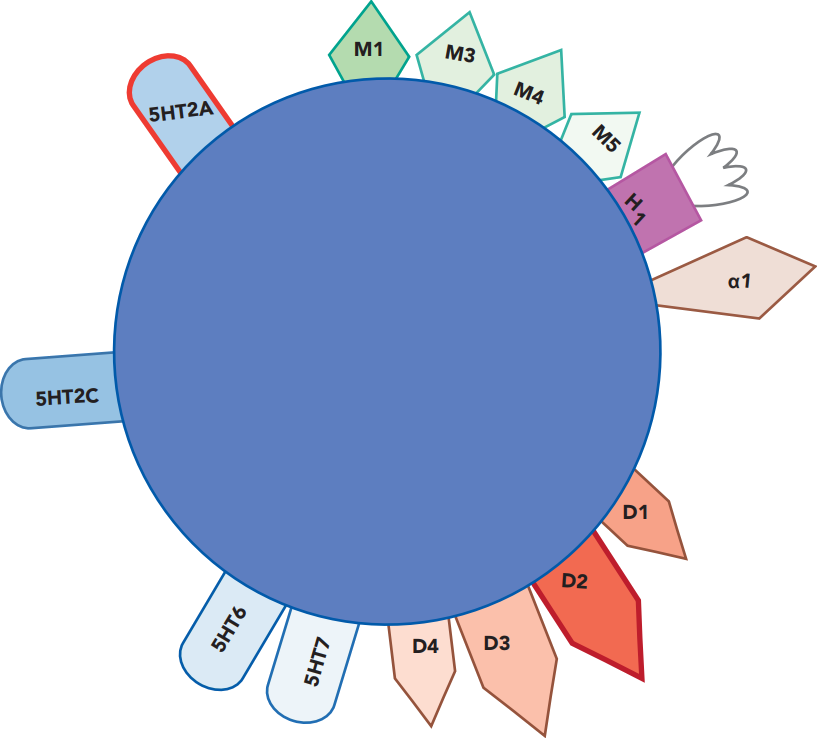 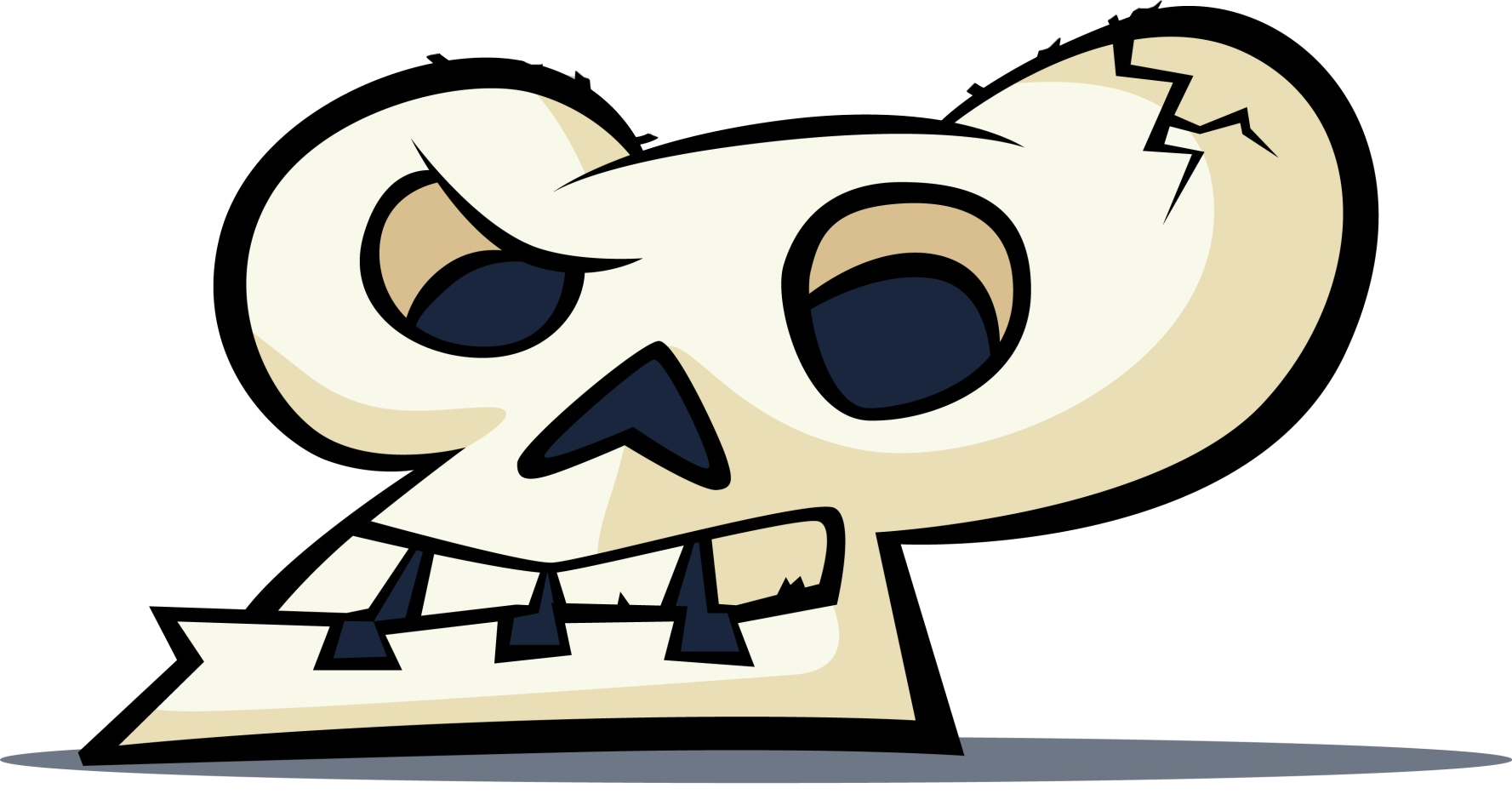 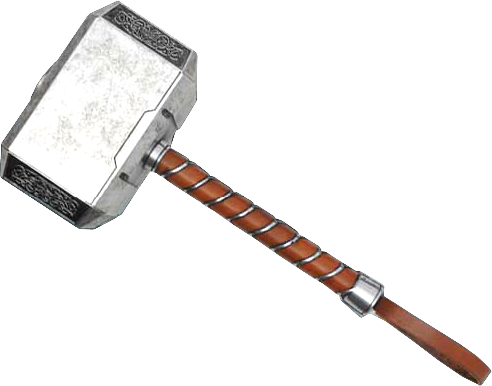 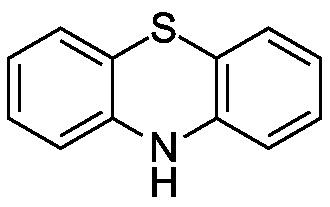 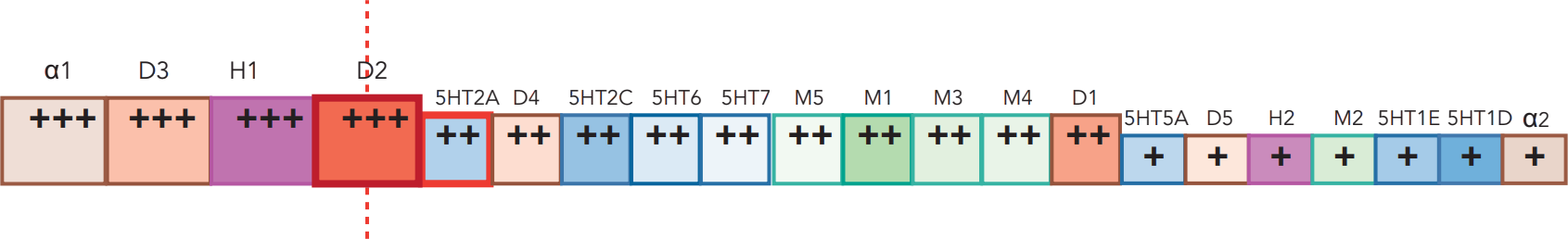 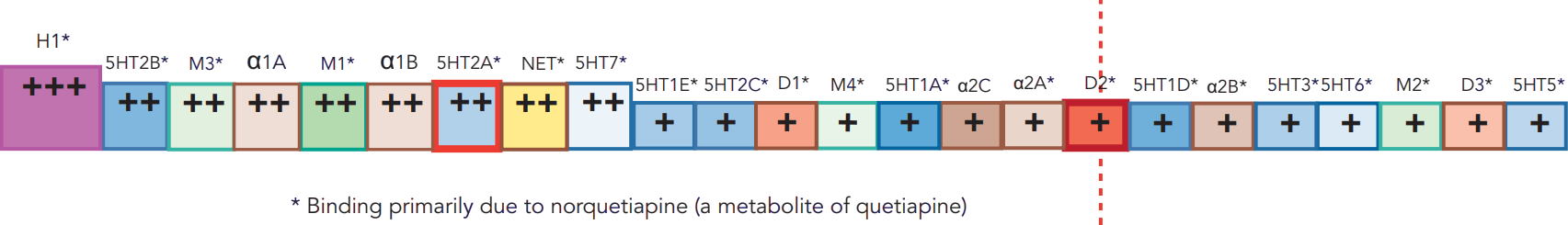 Chlorpromazine 
THORAZINE
Quetiapine
SEROQUEL
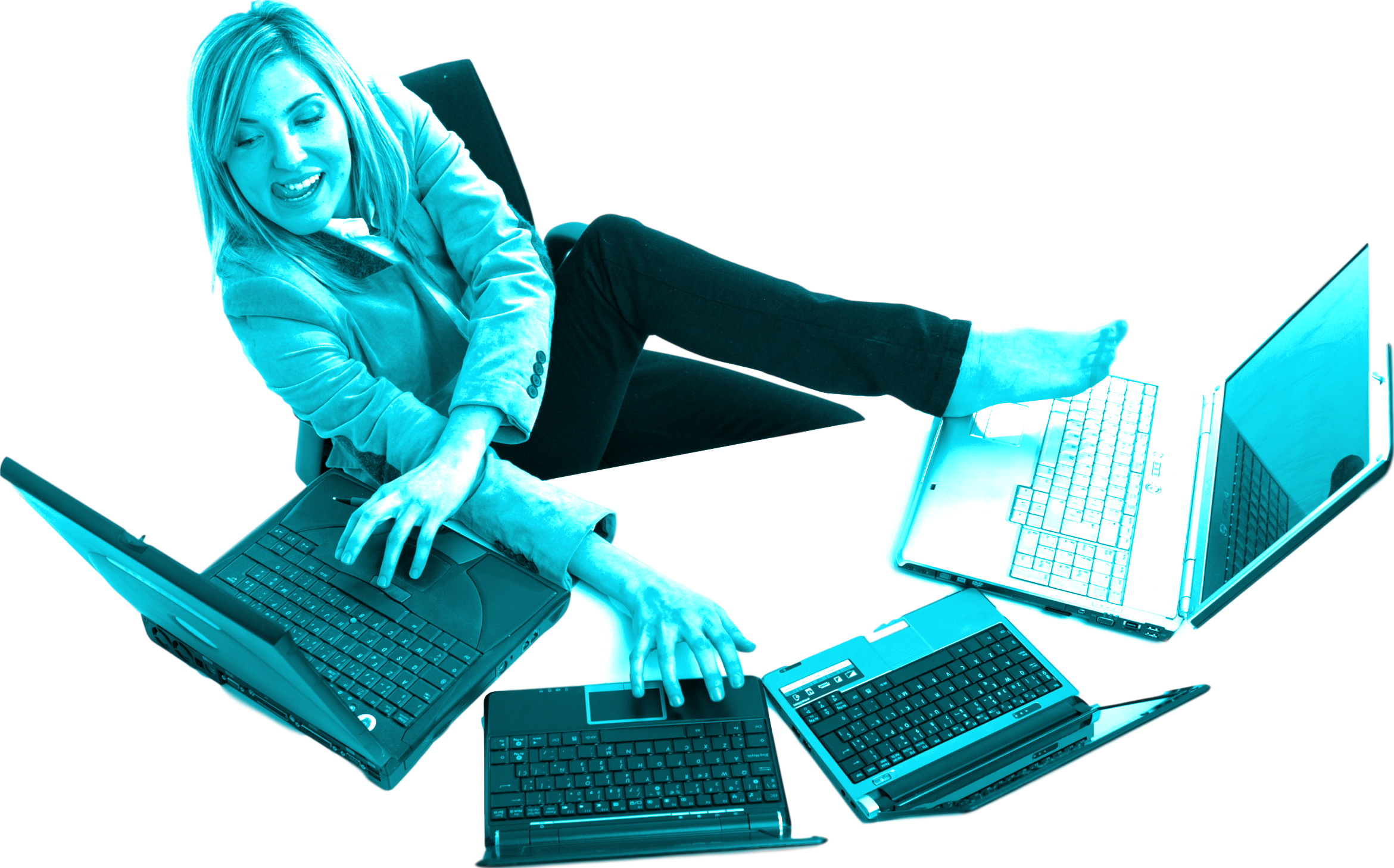 Low potency FGA
Weak SGA
Weight gain
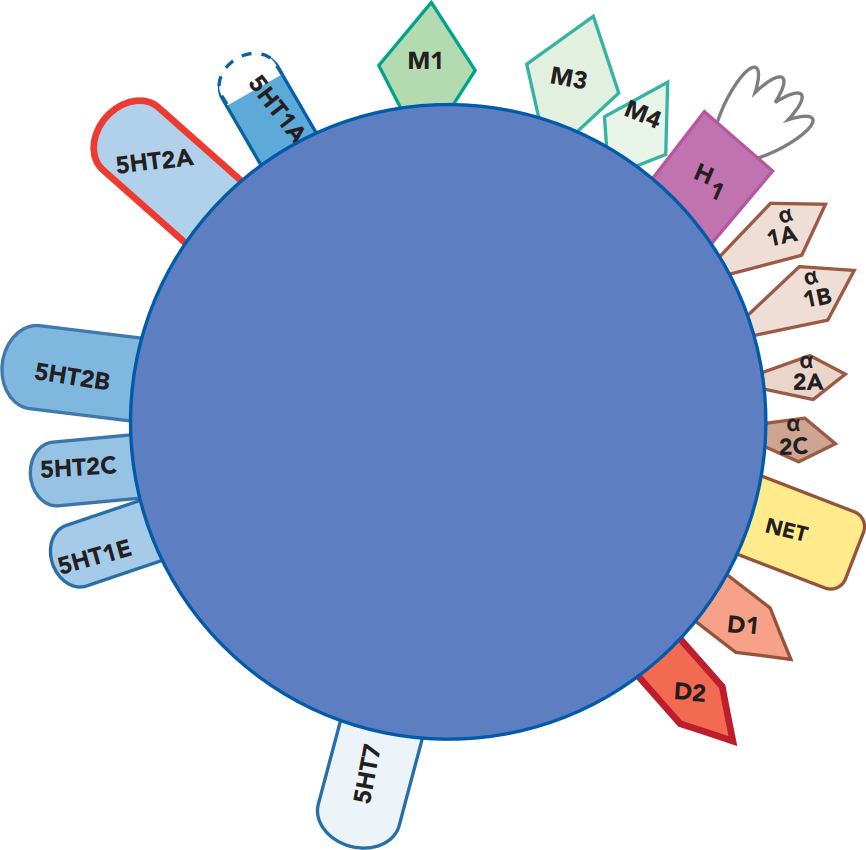 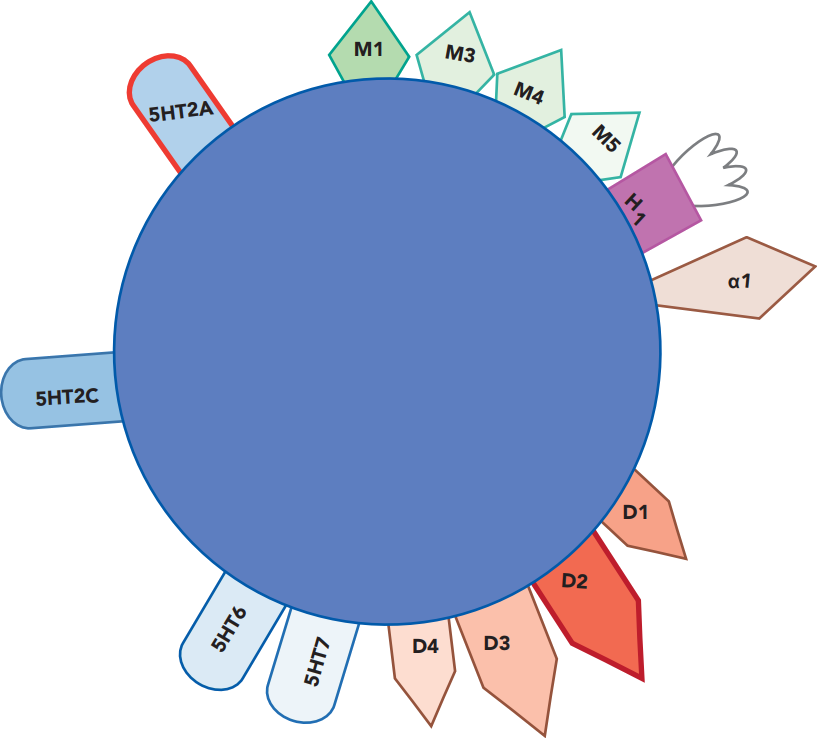 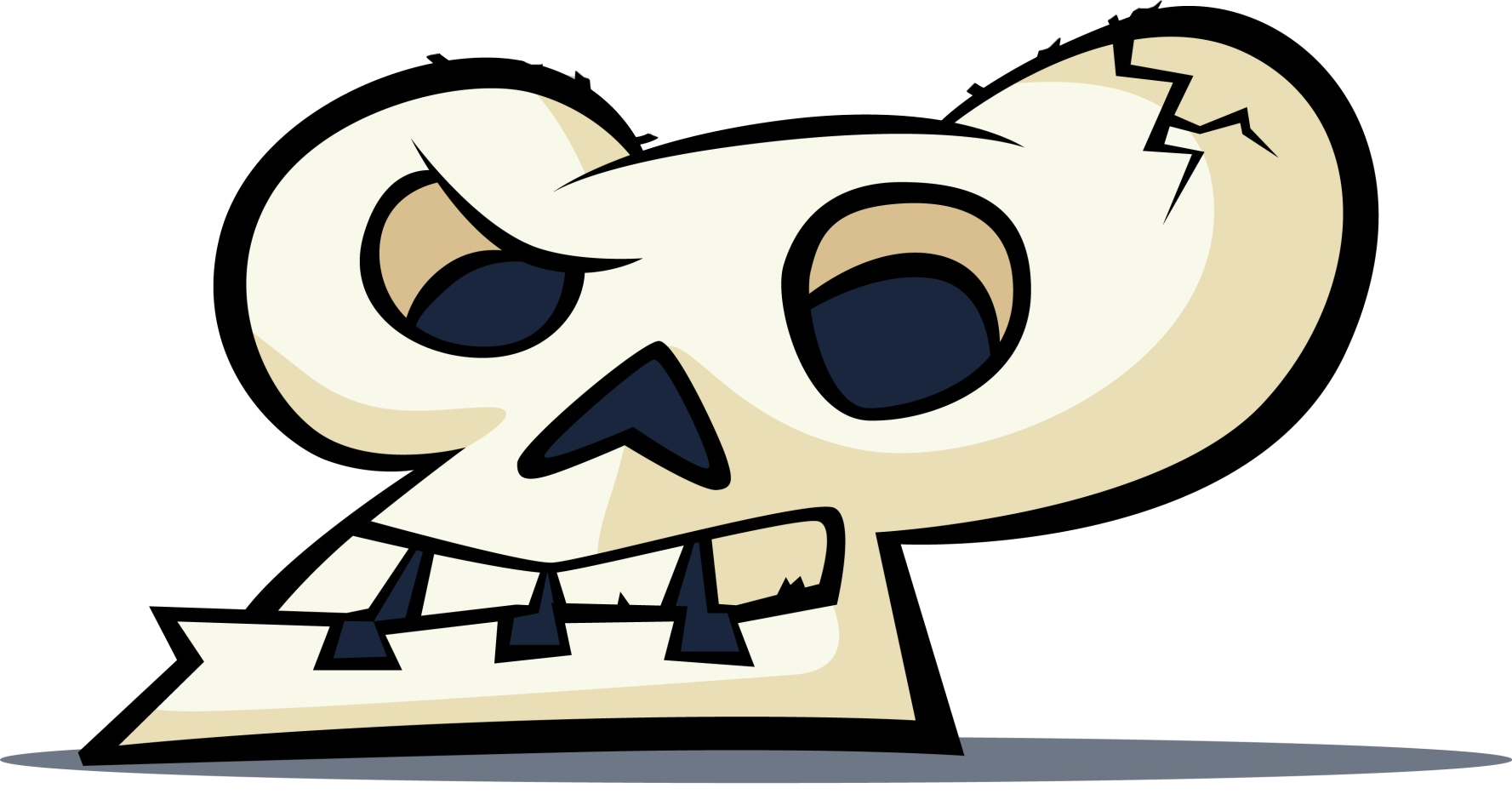 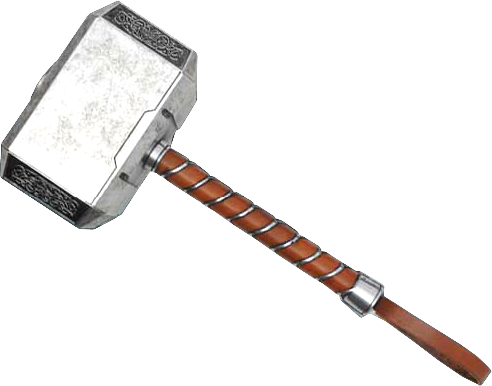 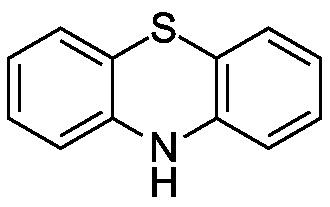 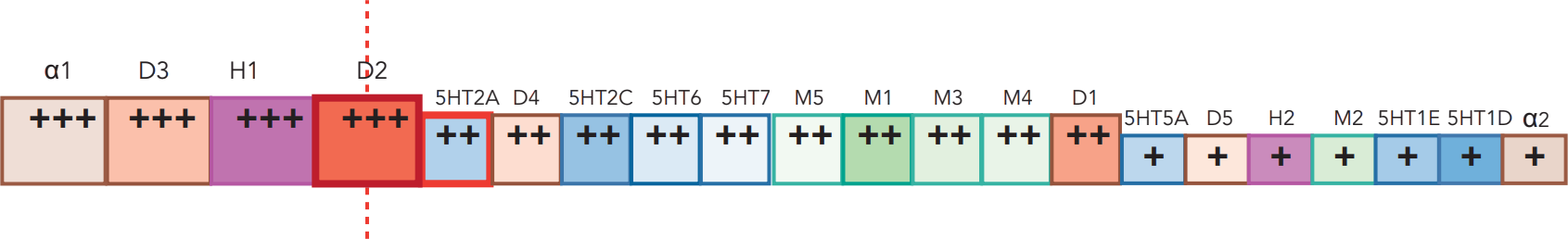 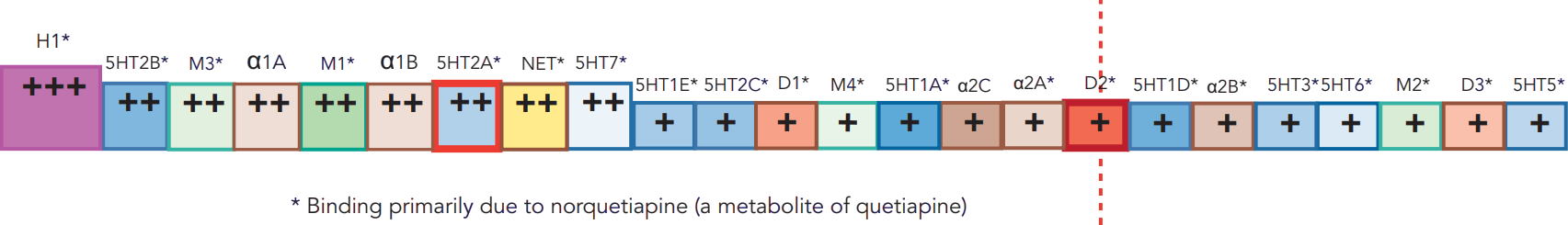 Chlorpromazine 
THORAZINE
Quetiapine
SEROQUEL
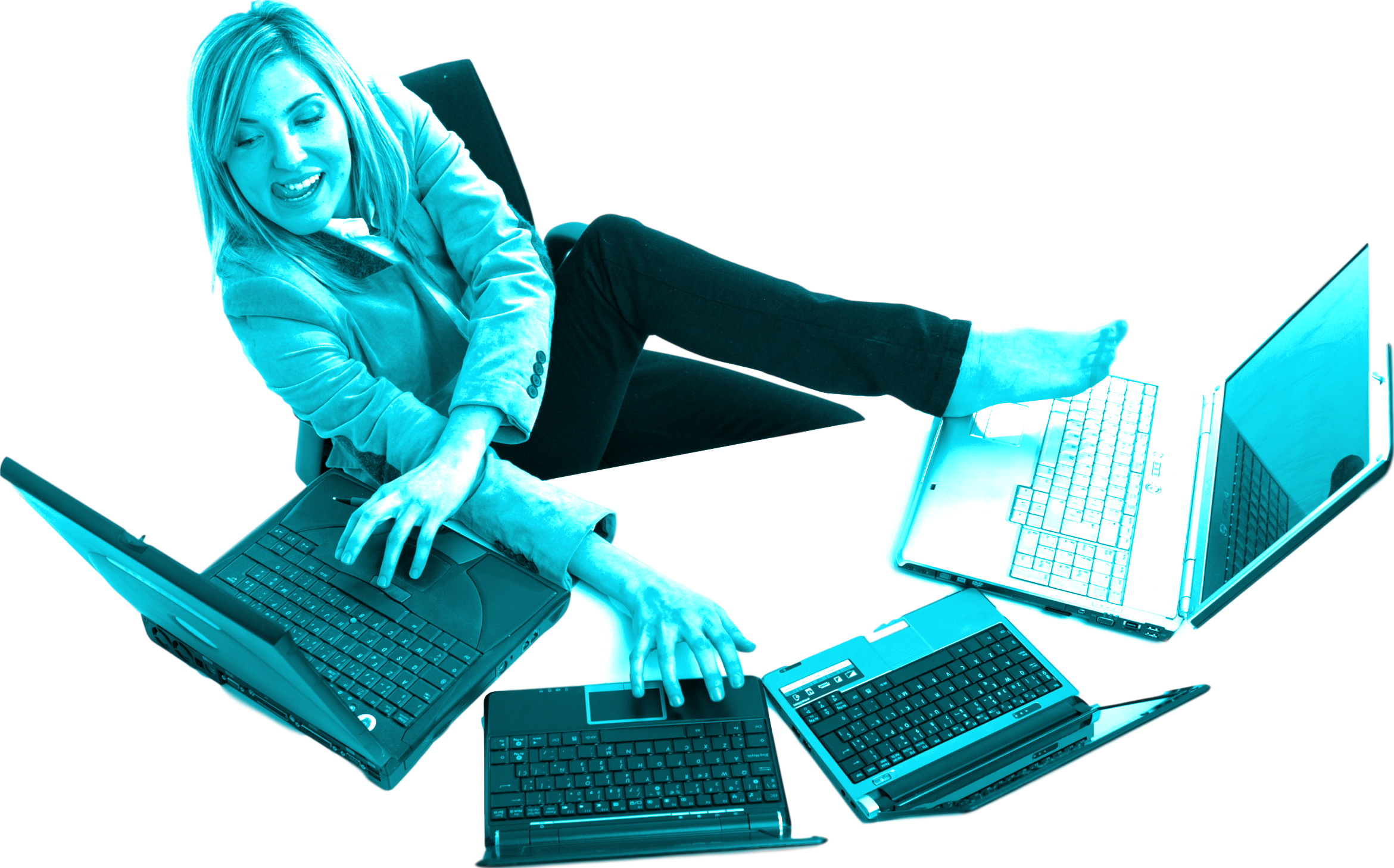 Low potency FGA
Weak SGA
Weight gain
Weight gain
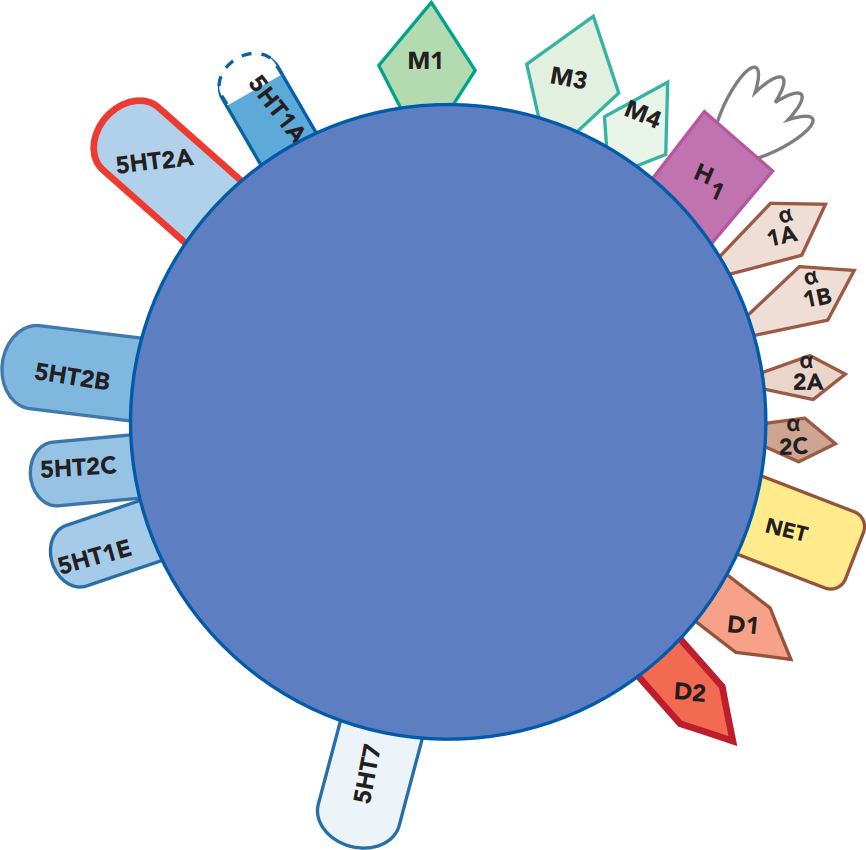 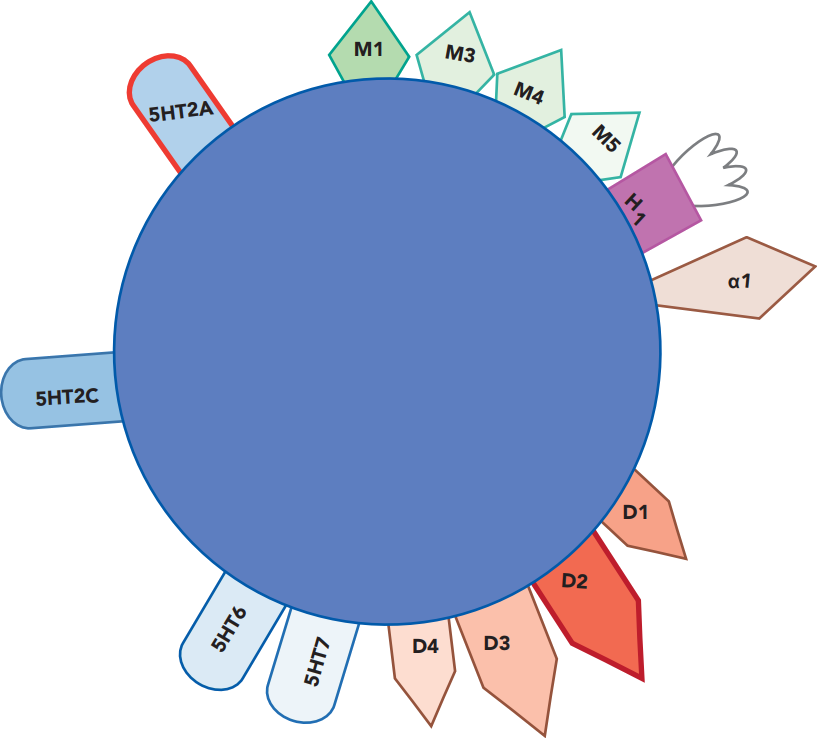 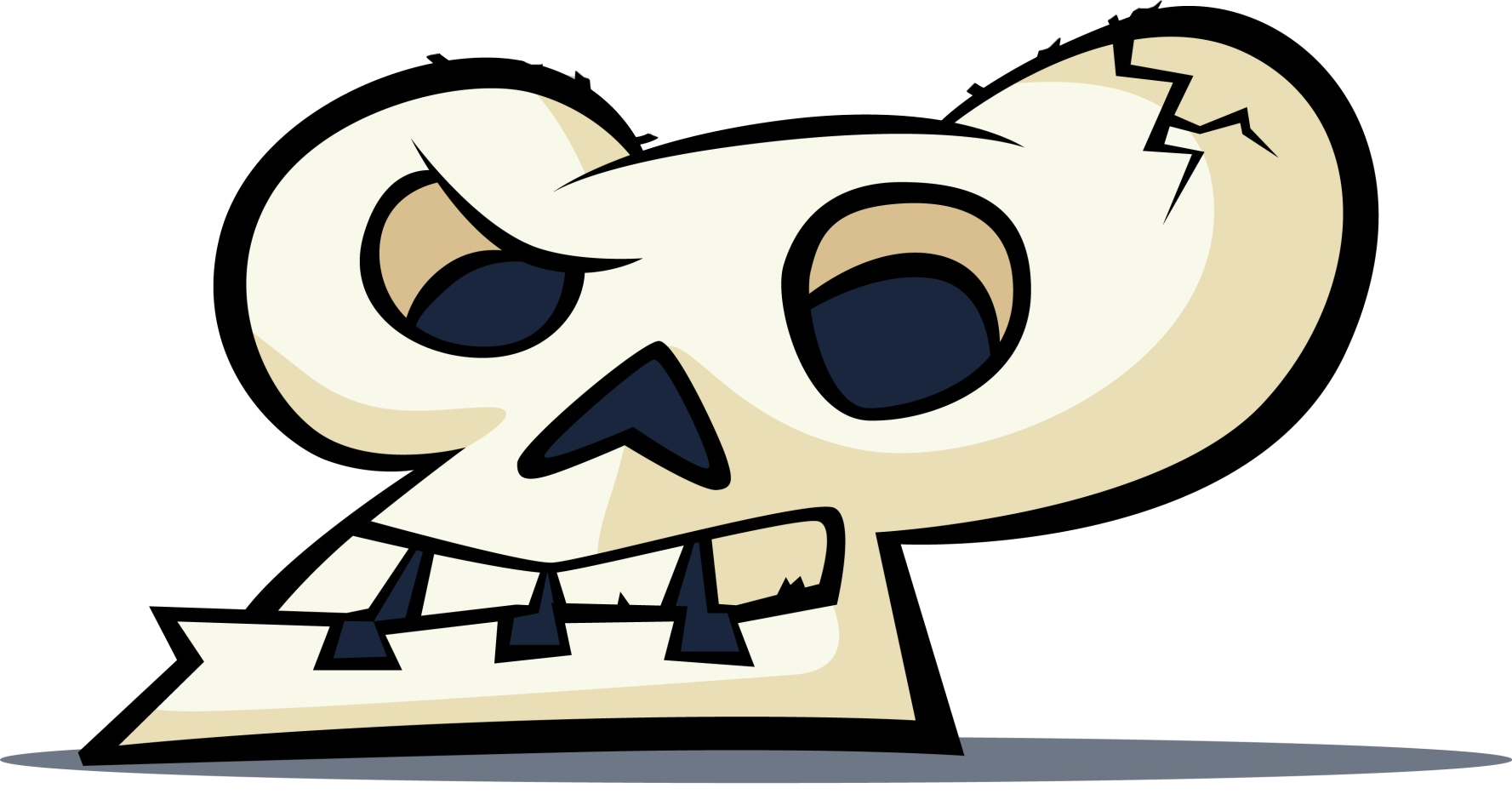 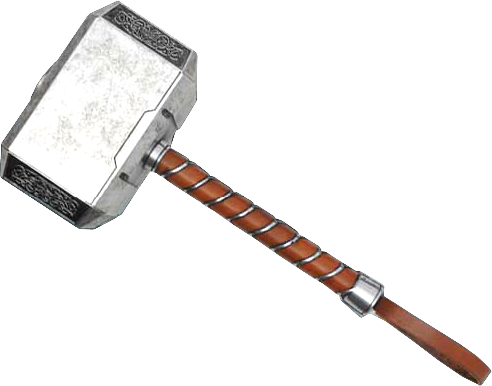 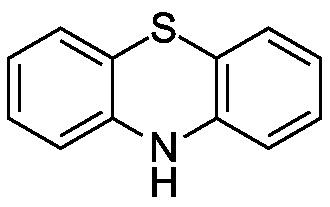 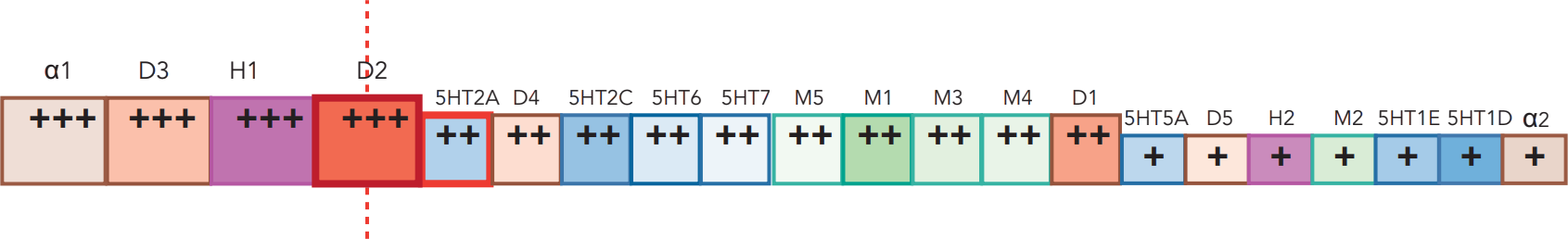 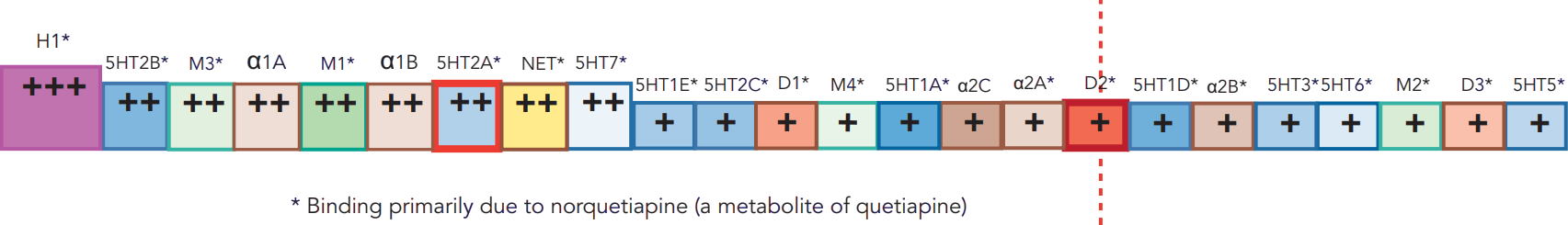 Chlorpromazine 
THORAZINE
Quetiapine
SEROQUEL
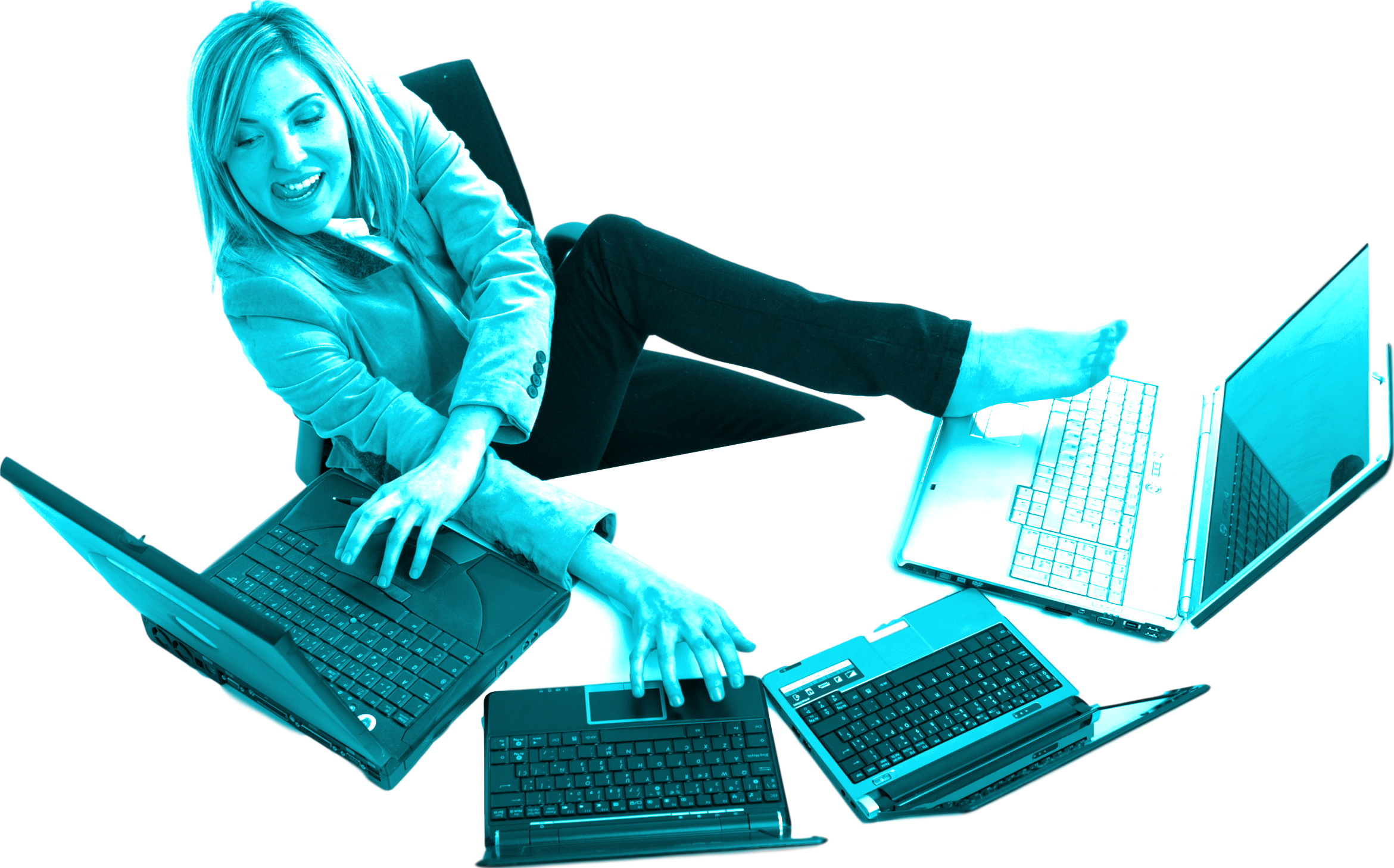 Low potency FGA
Weak SGA
Weight gain
Weight gain
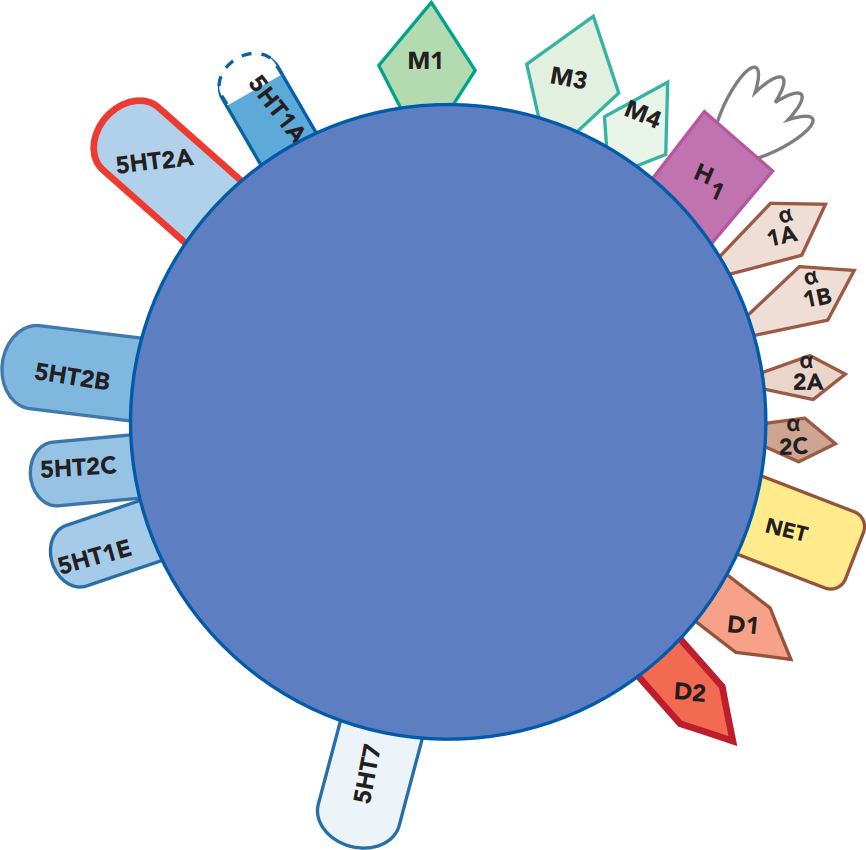 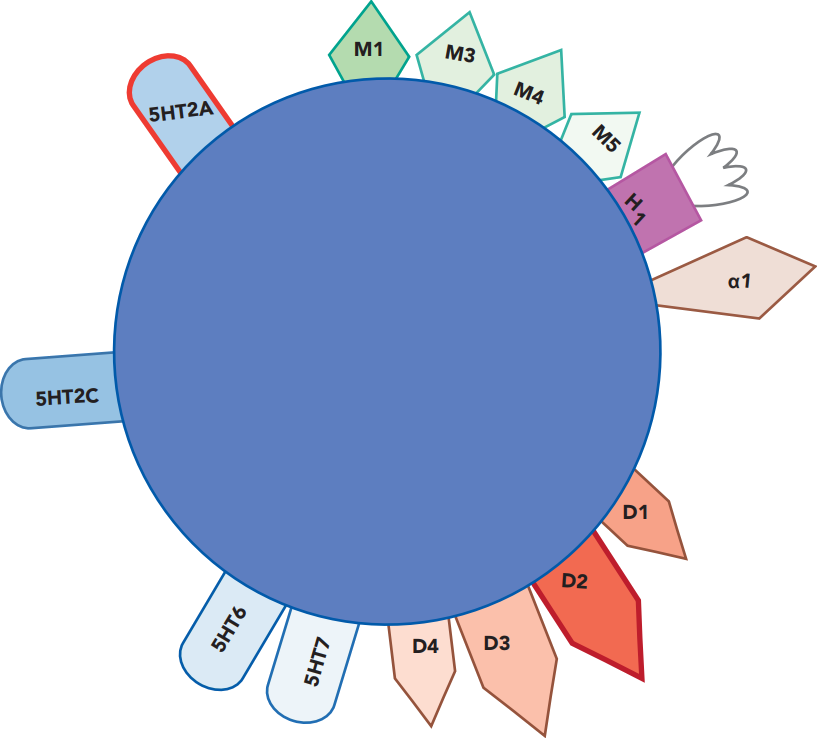 very sedating
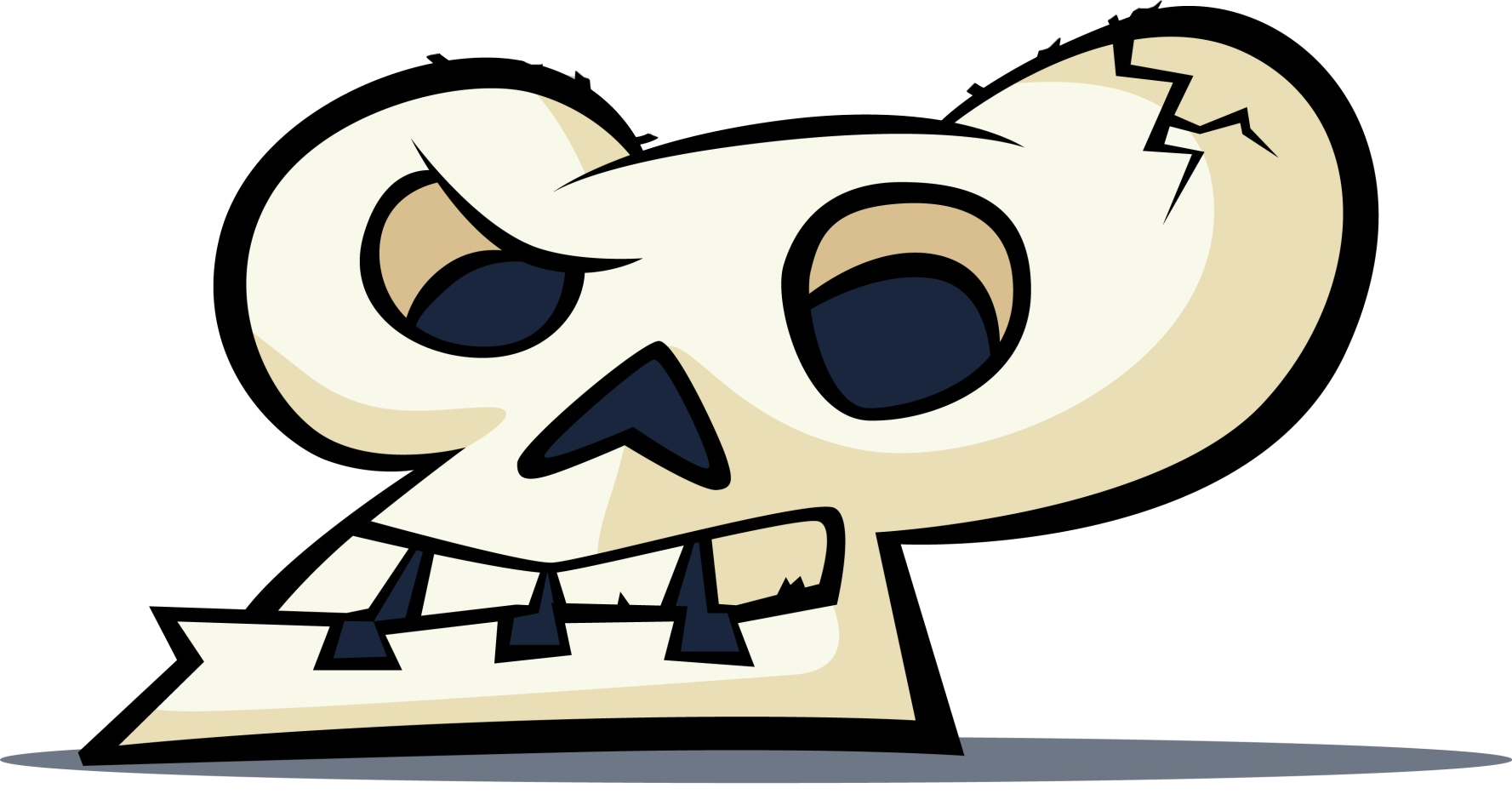 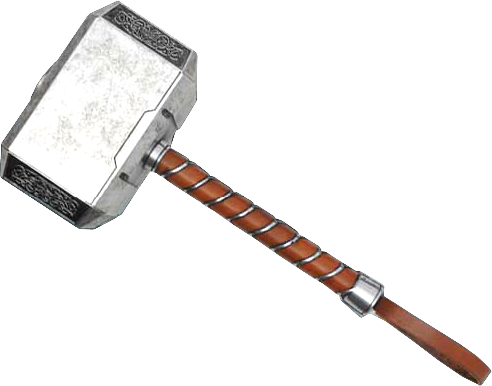 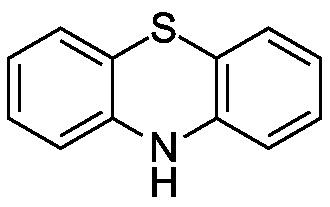 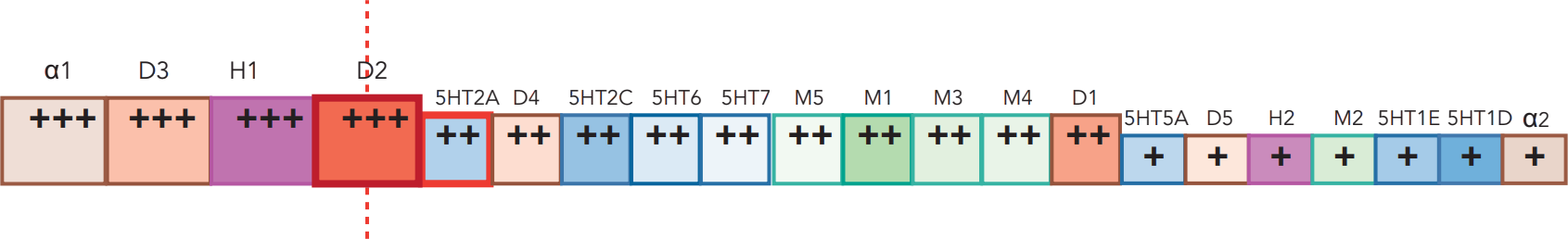 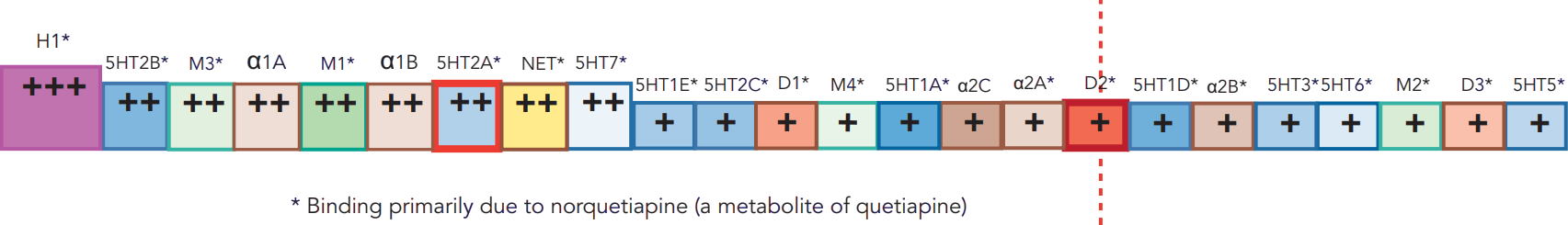 Chlorpromazine 
THORAZINE
Quetiapine
SEROQUEL
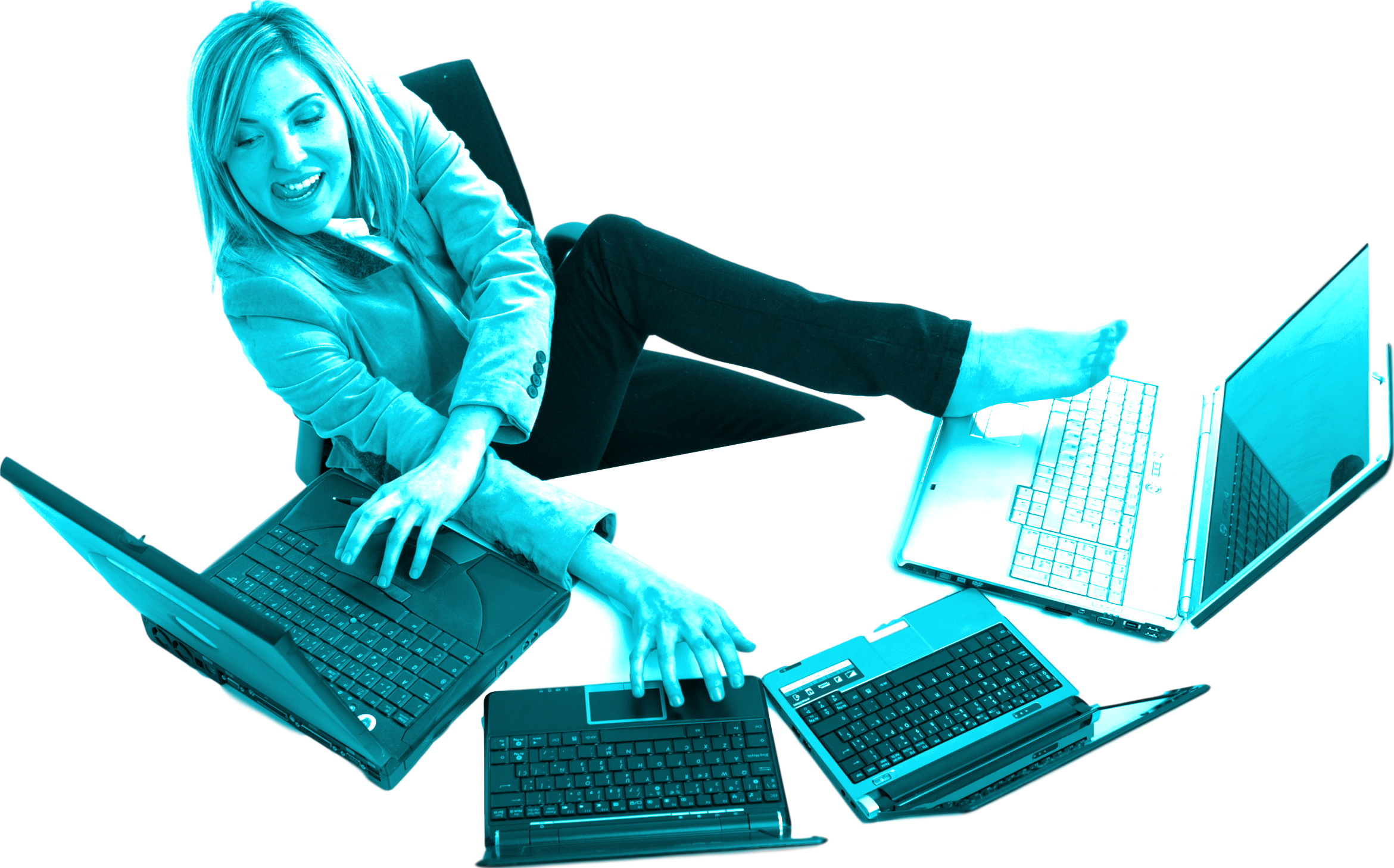 Low potency FGA
Weak SGA
Weight gain
Weight gain
very sedating
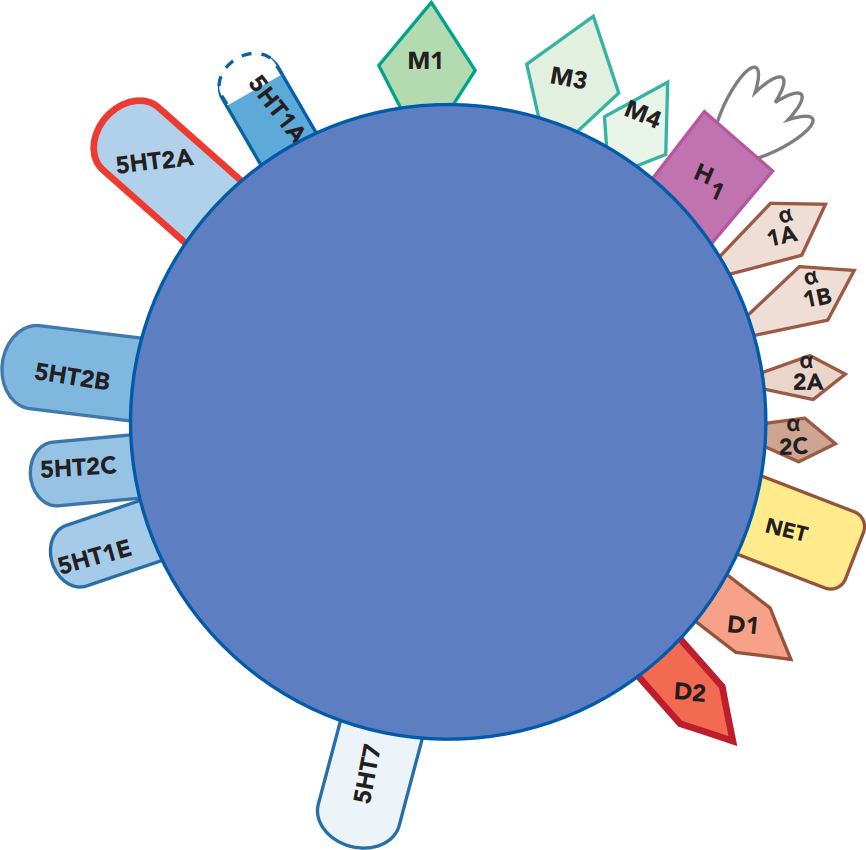 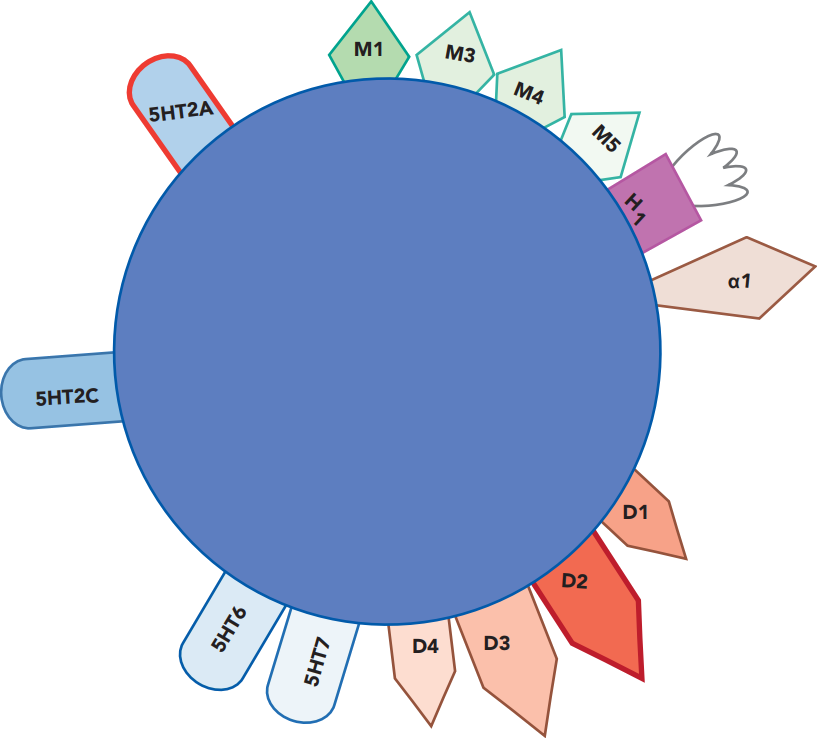 very sedating
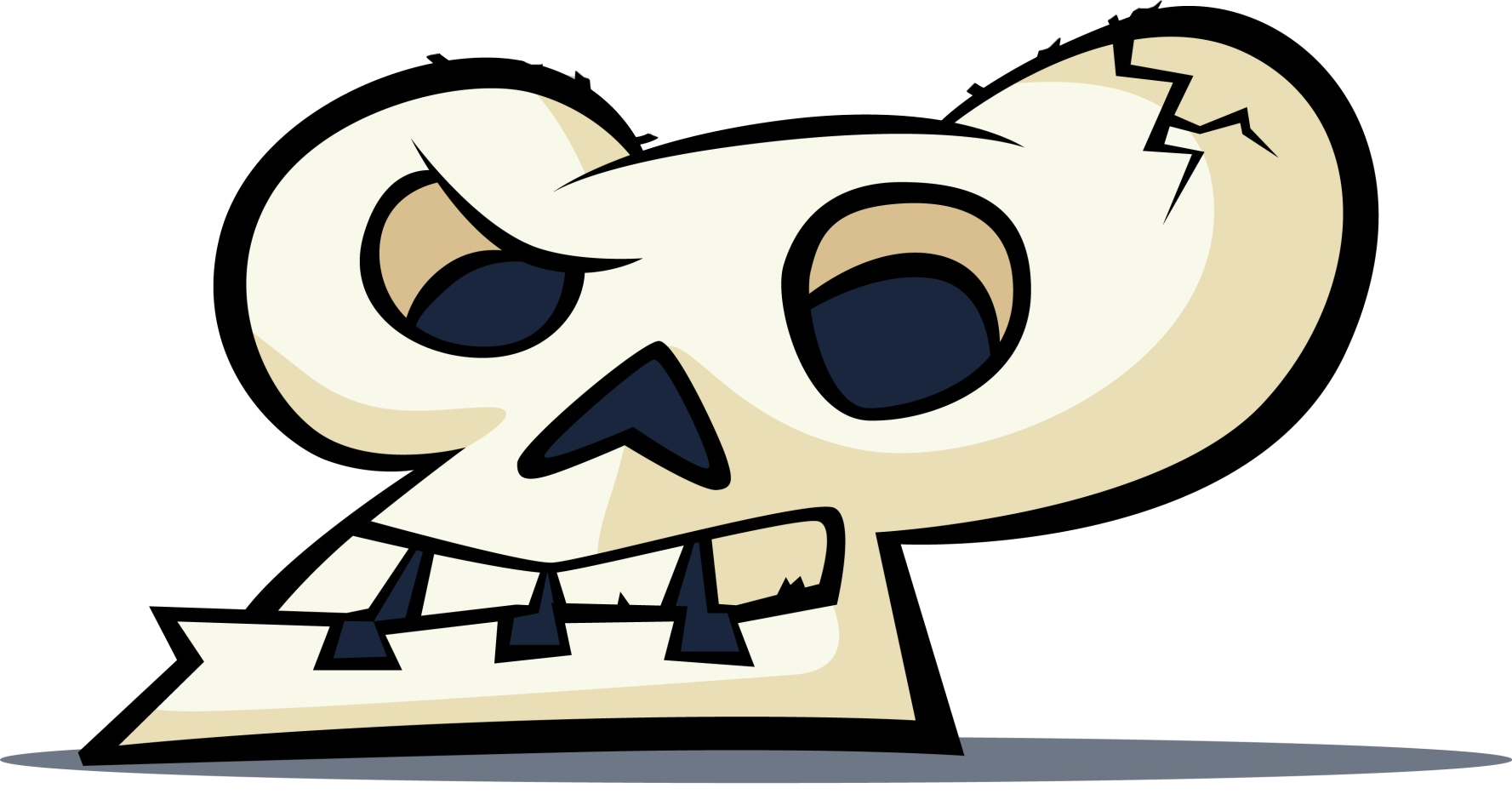 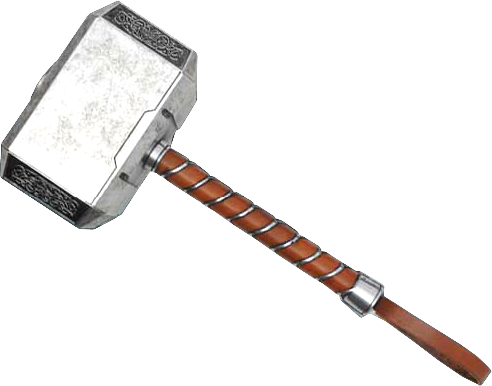 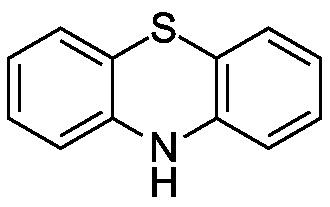 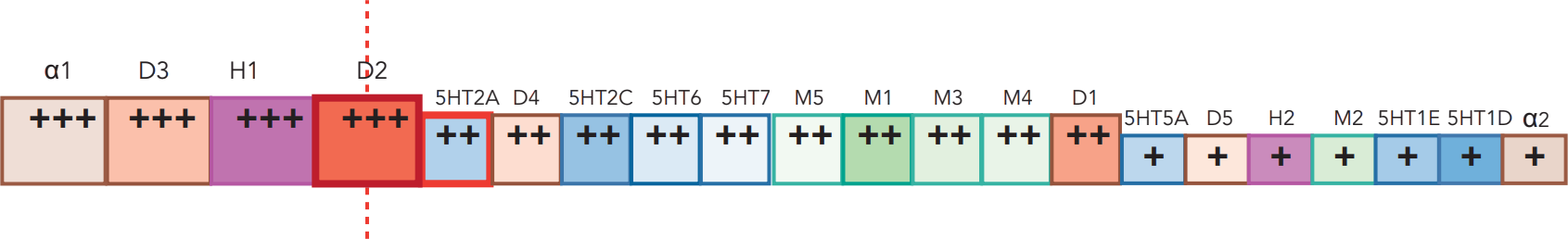 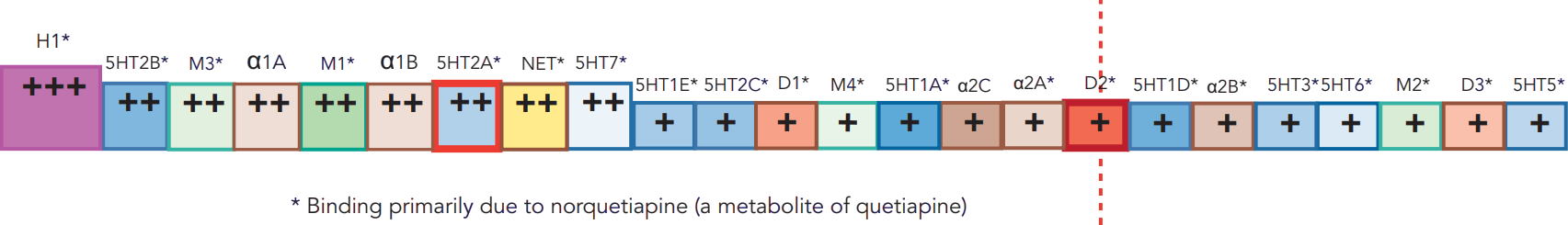 Chlorpromazine 
THORAZINE
Quetiapine
SEROQUEL
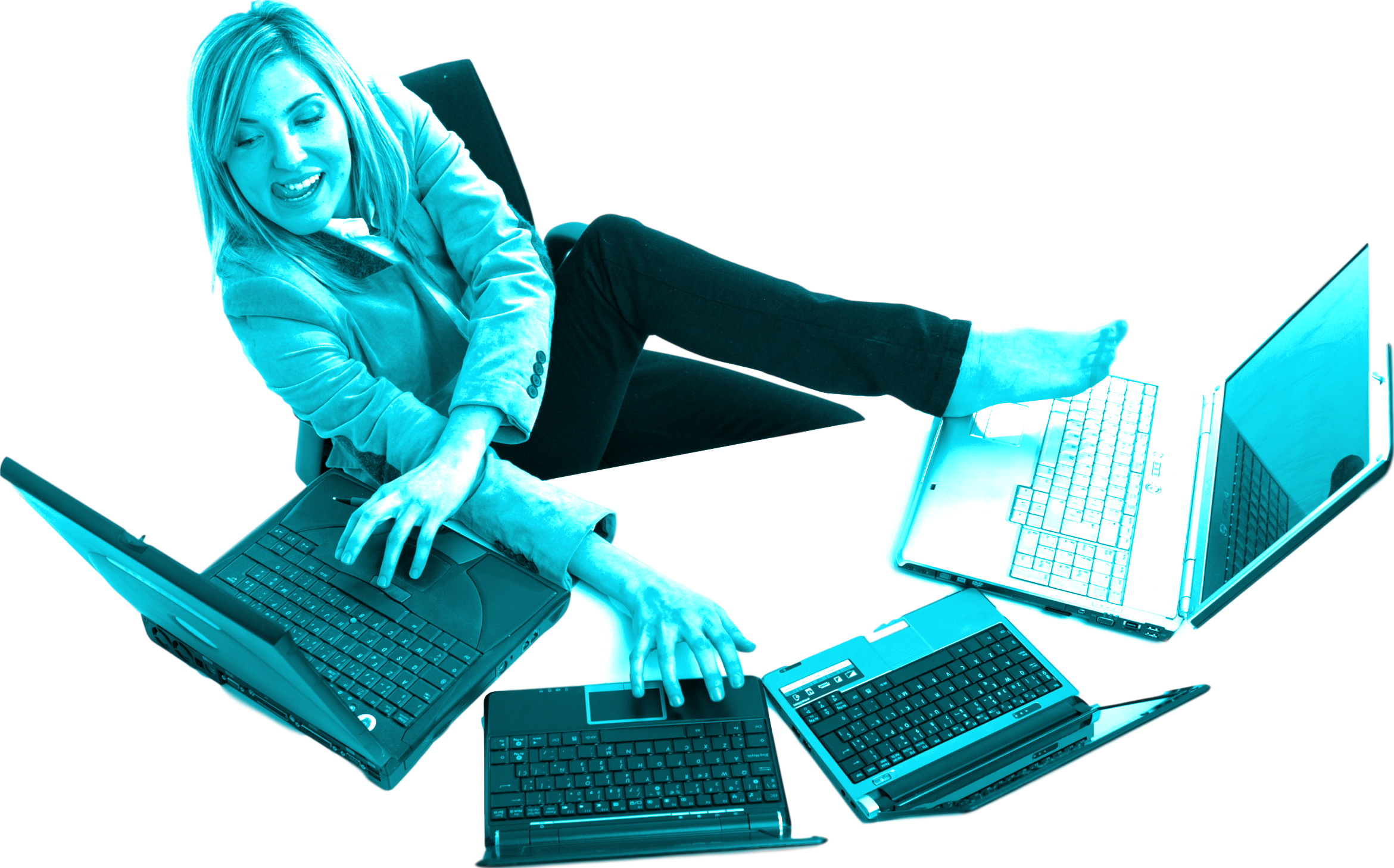 Low potency FGA
Weak SGA
Weight gain
Weight gain
very sedating
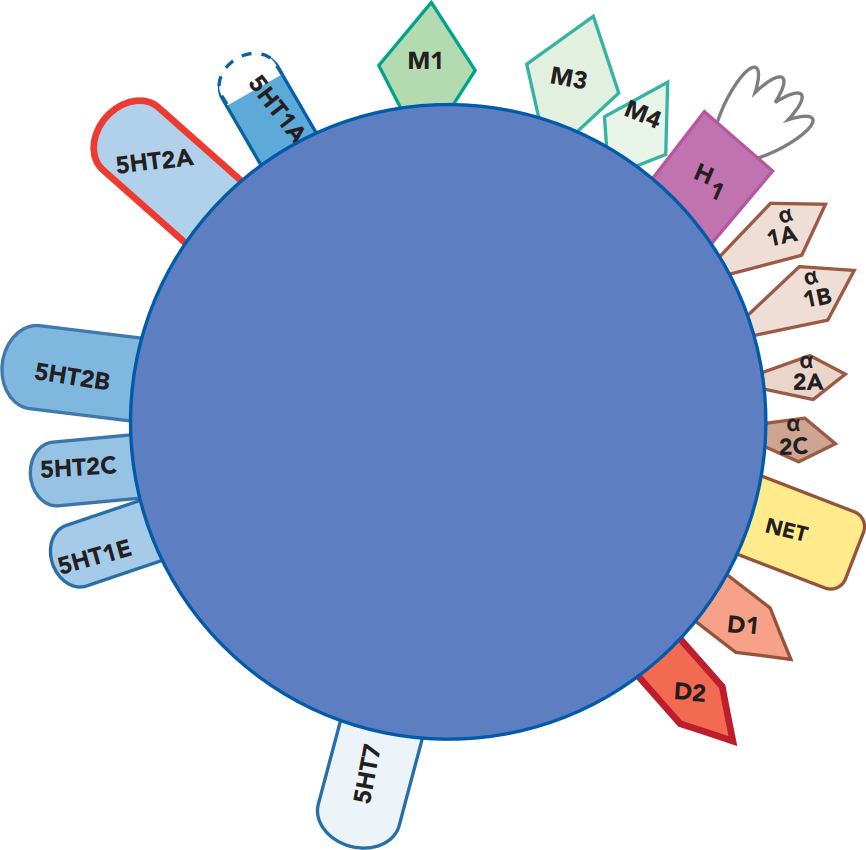 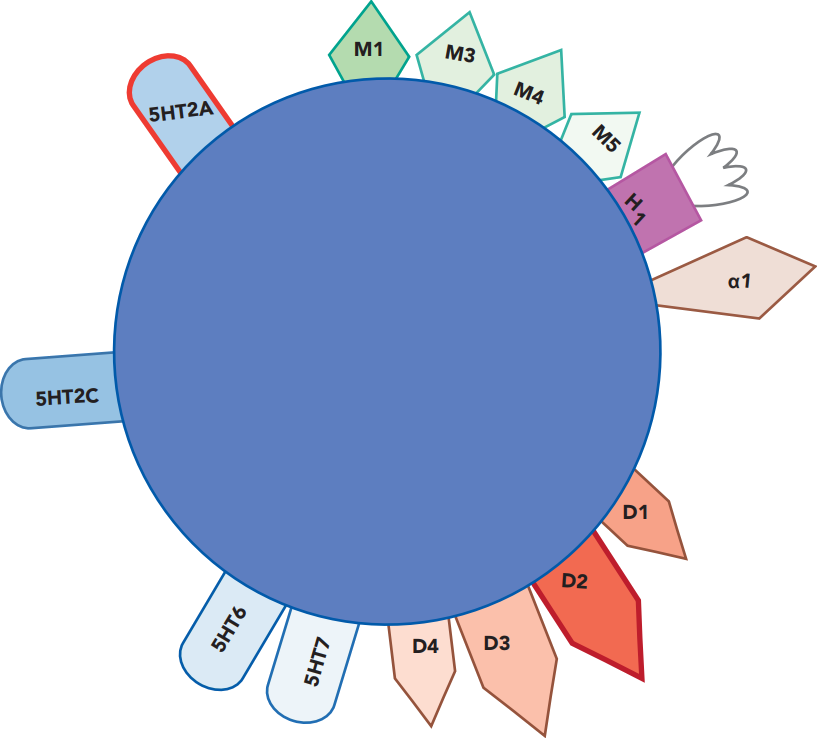 very sedating
hypotension
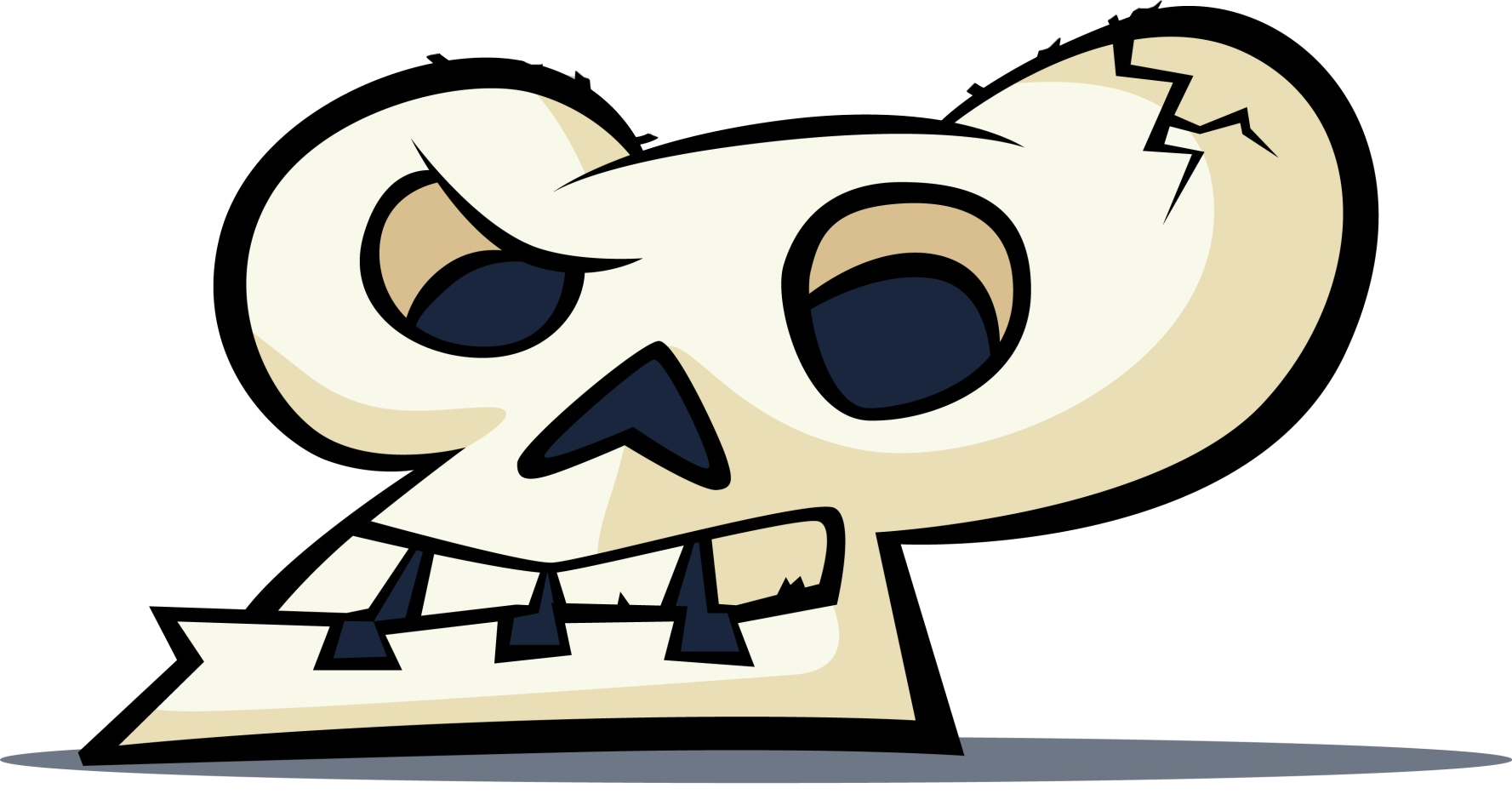 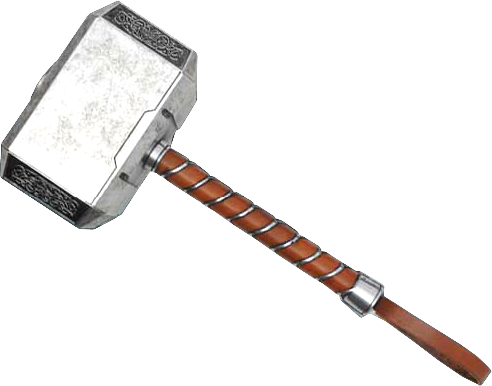 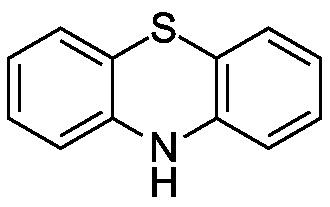 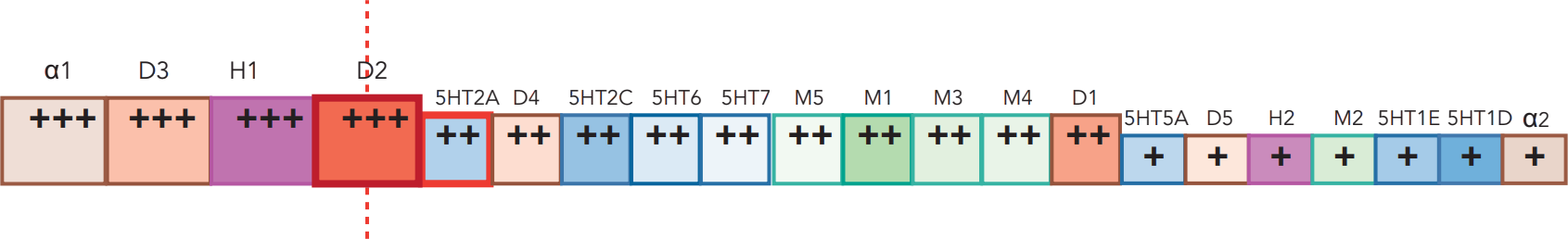 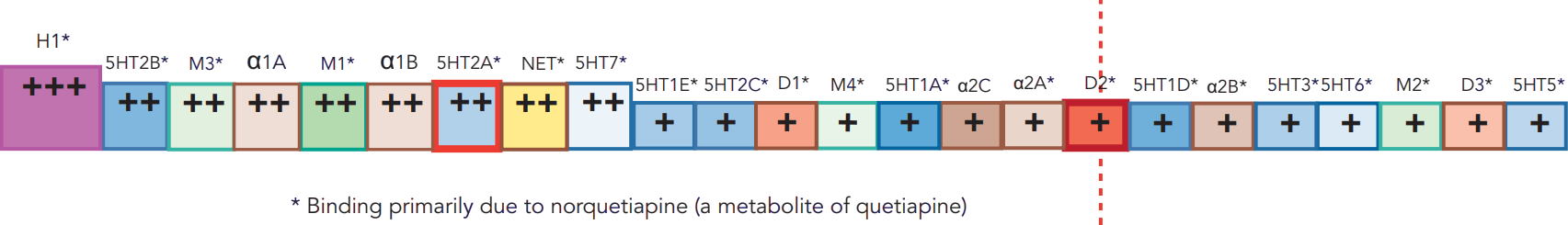 Chlorpromazine 
THORAZINE
Quetiapine
SEROQUEL
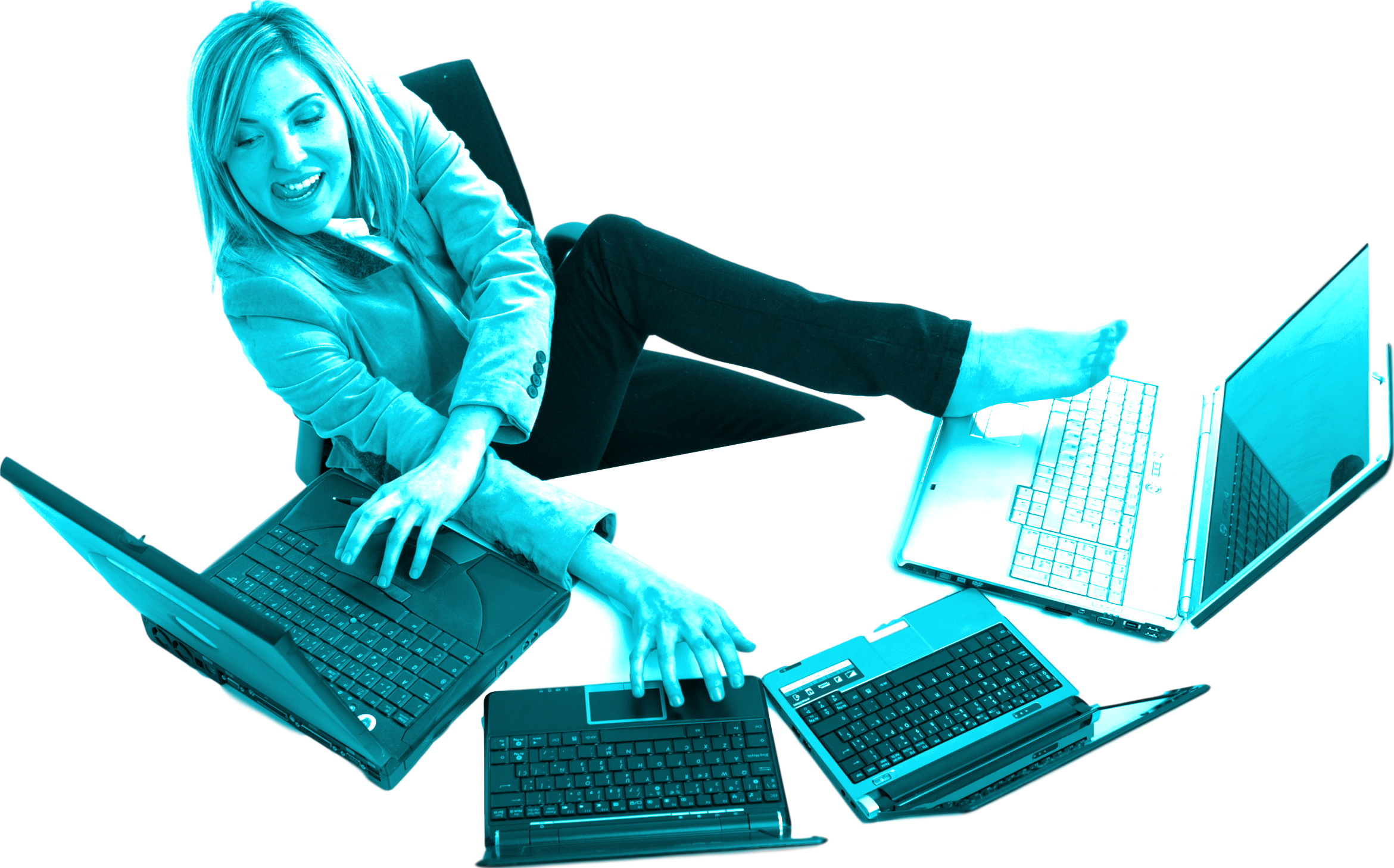 Low potency FGA
Weak SGA
Weight gain
Weight gain
very sedating
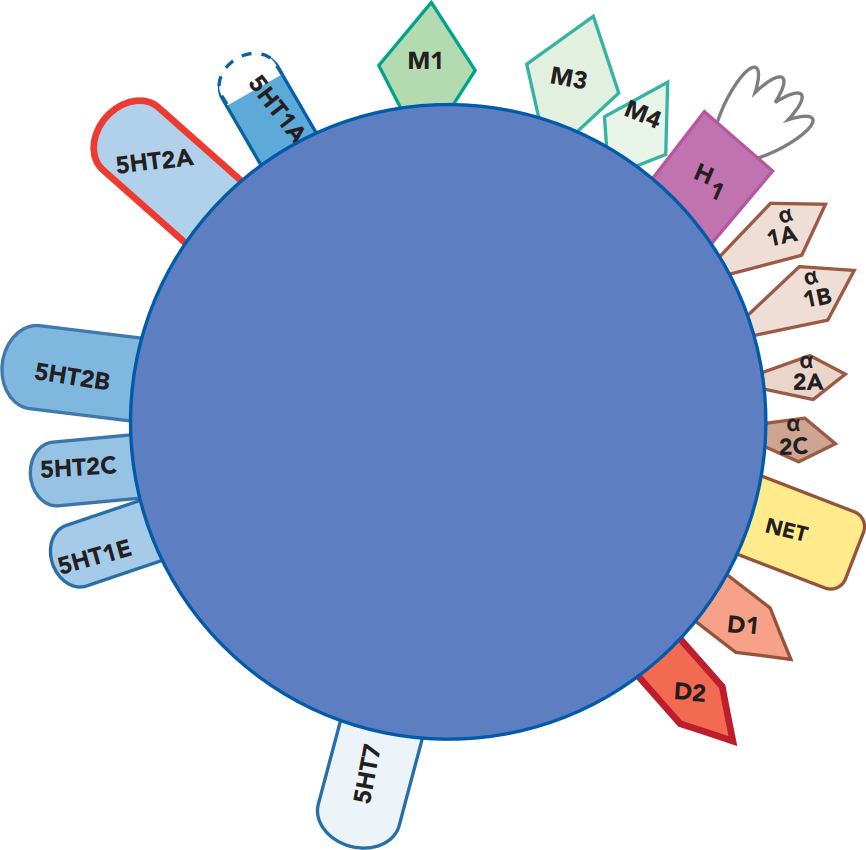 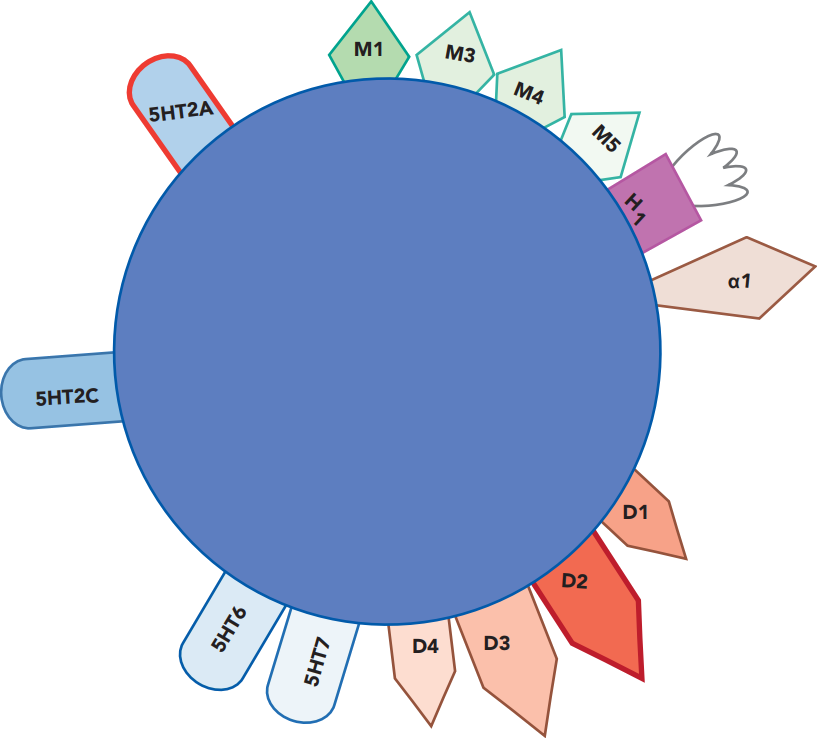 very sedating
hypo-
tension
hypotension
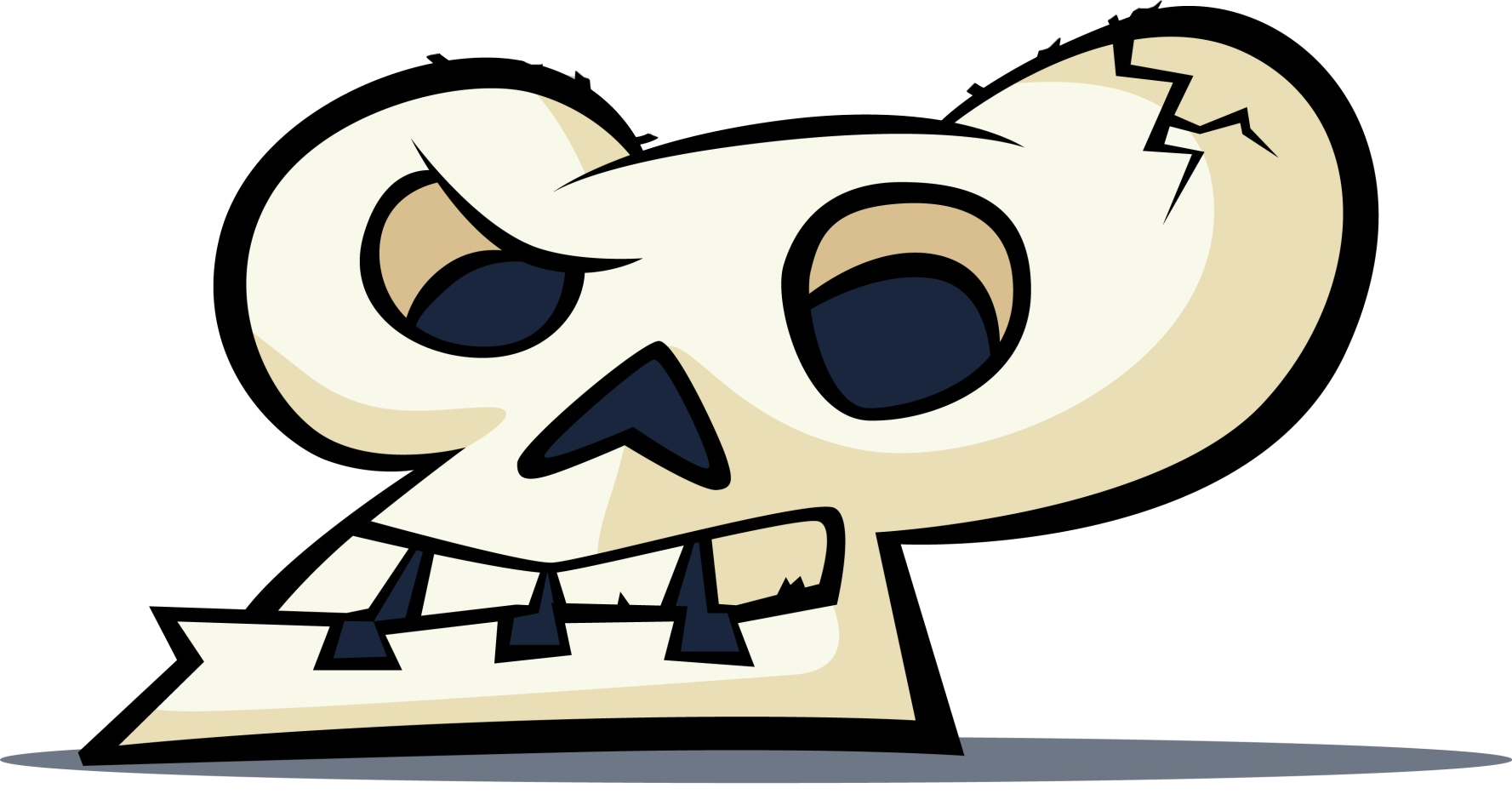 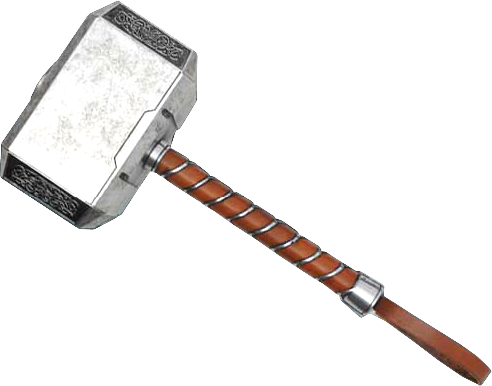 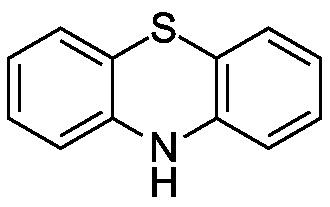 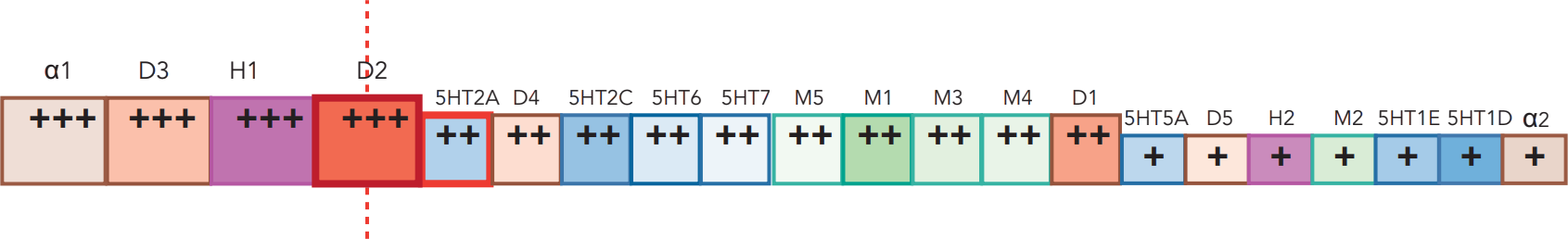 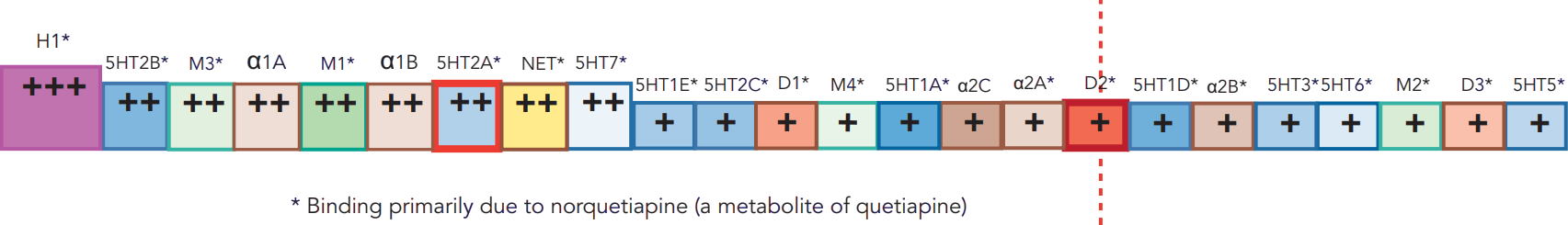 Chlorpromazine 
THORAZINE
Quetiapine
SEROQUEL
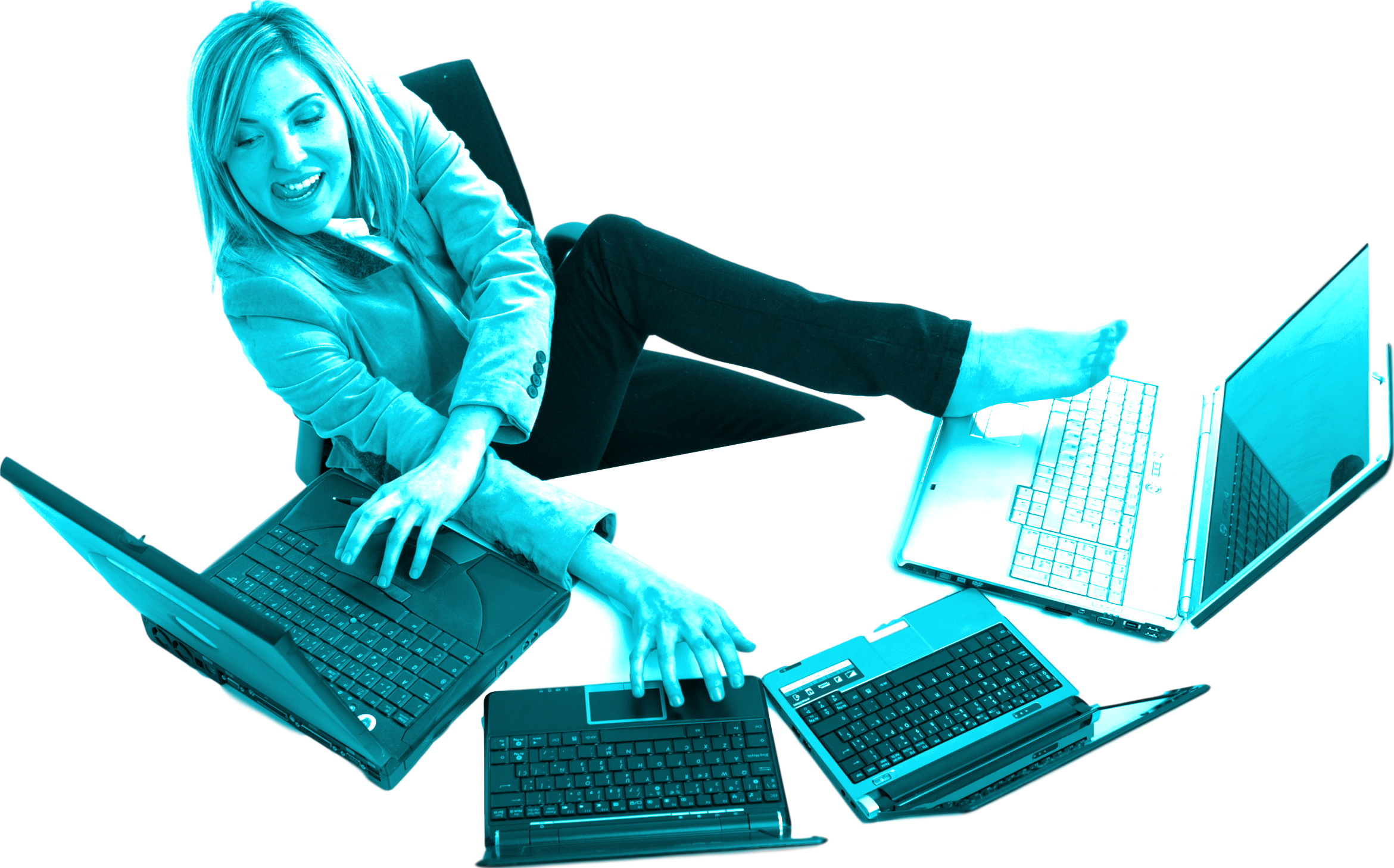 Low potency FGA
Weak SGA
Weight gain
Weight gain
anticholinergic
very sedating
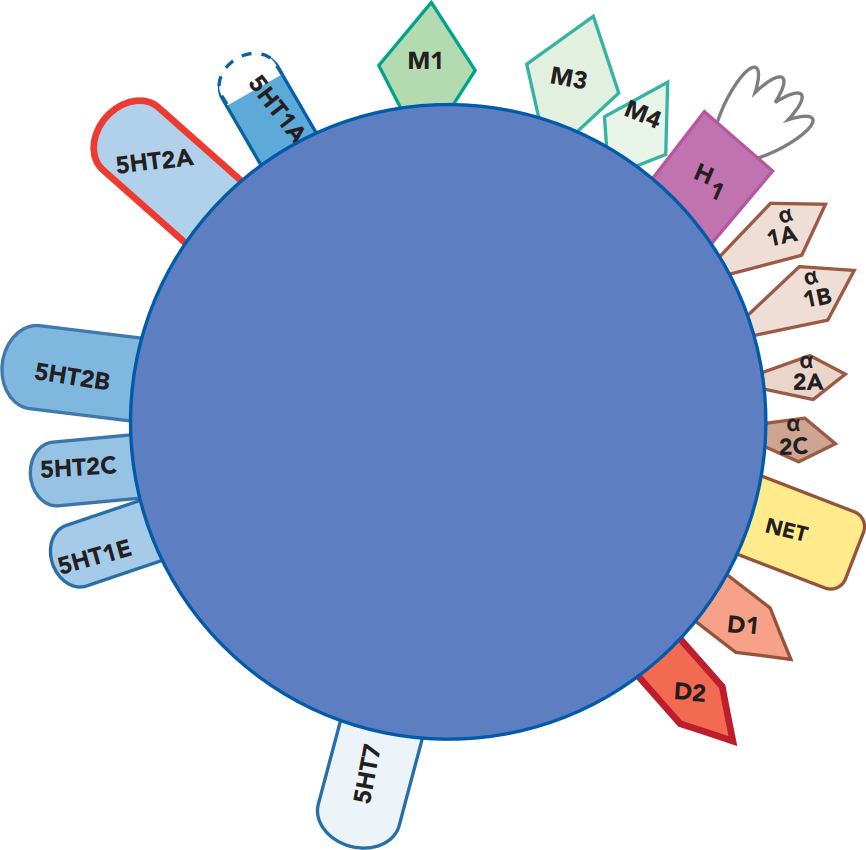 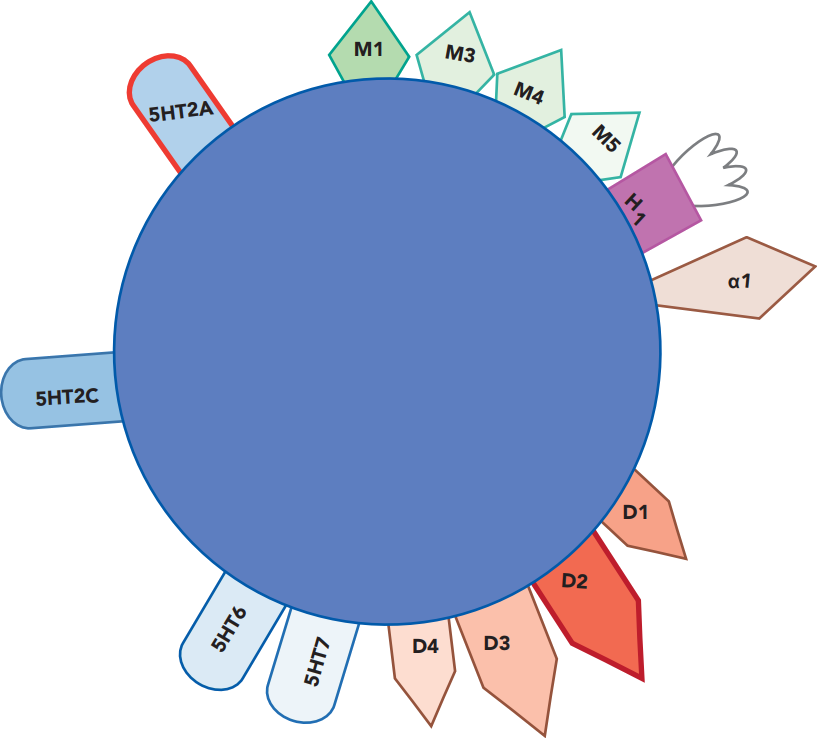 very sedating
hypo-
tension
hypotension
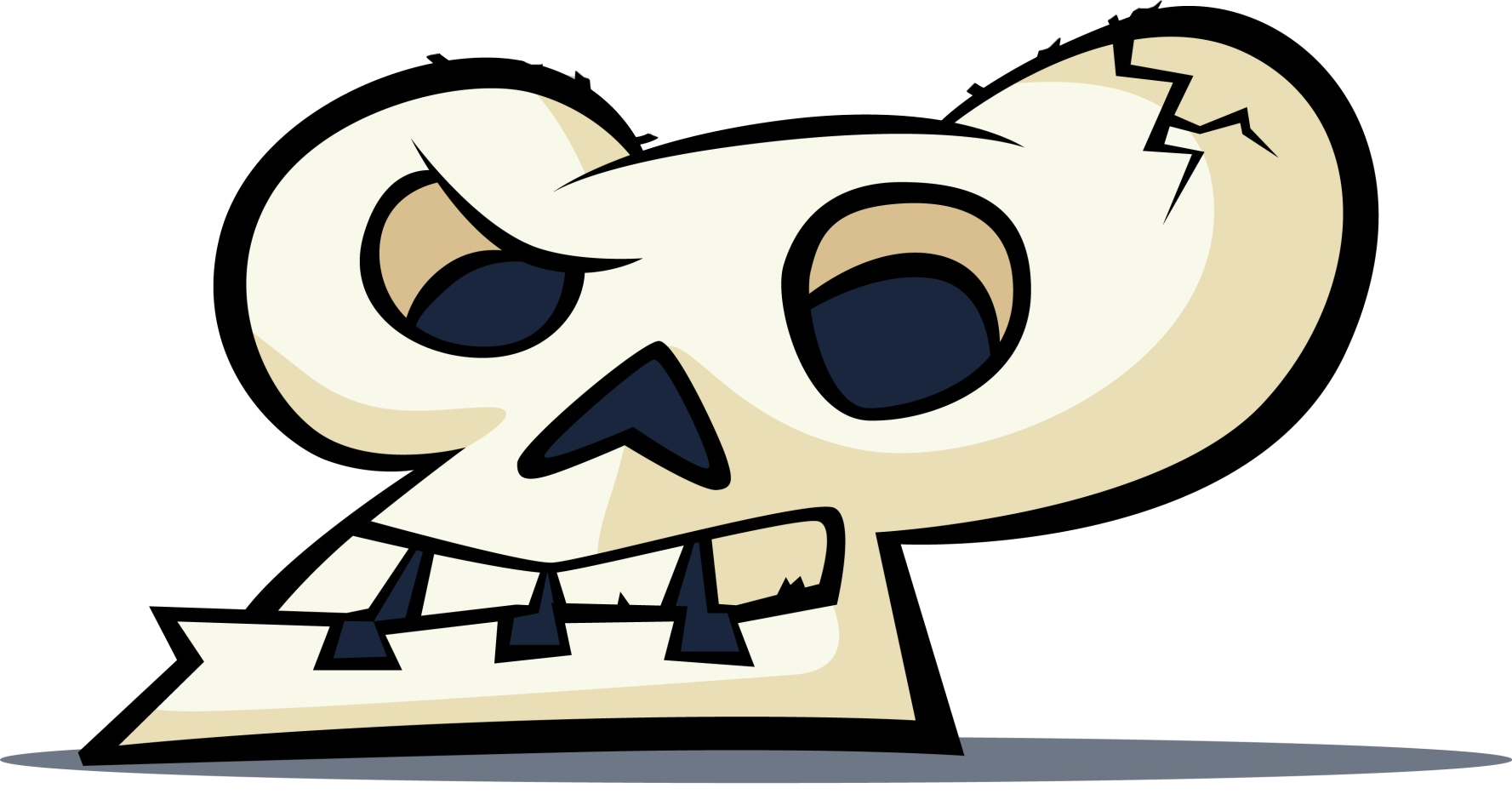 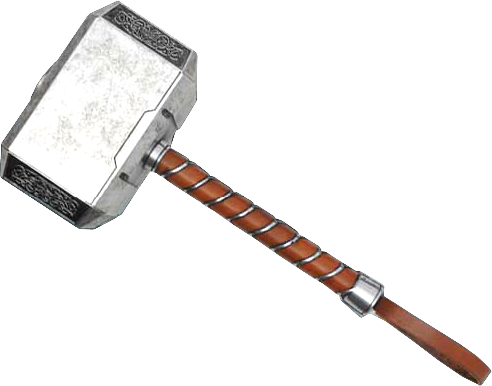 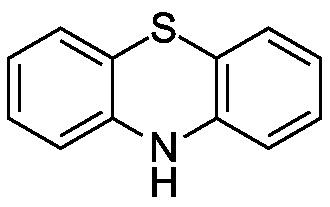 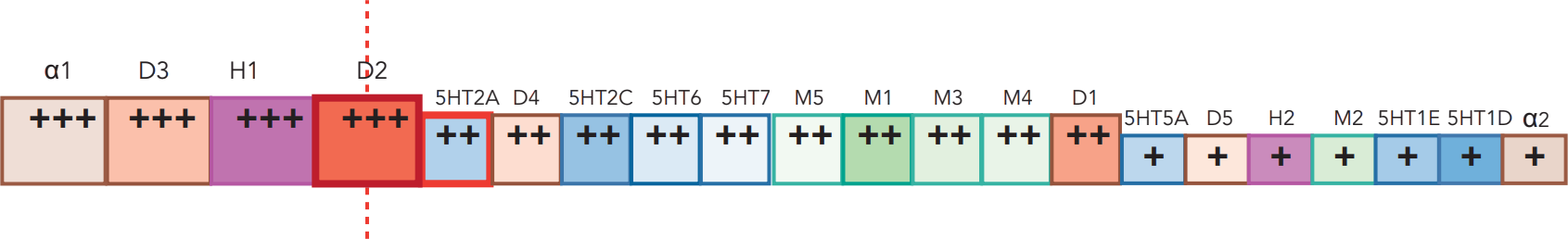 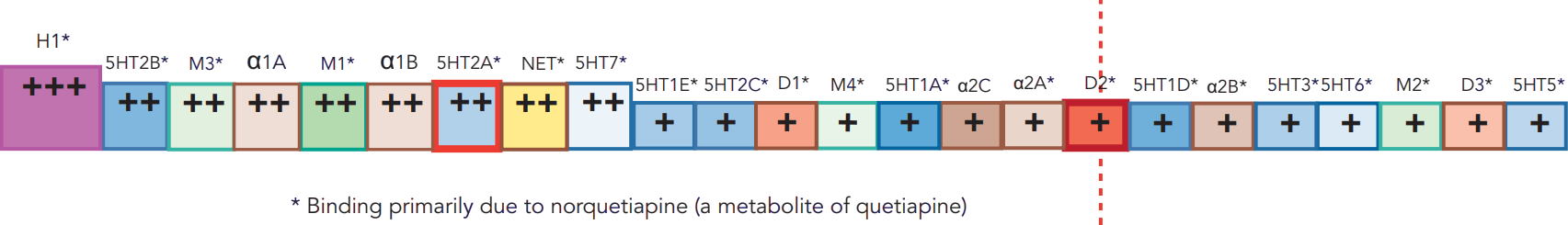 Chlorpromazine 
THORAZINE
Quetiapine
SEROQUEL
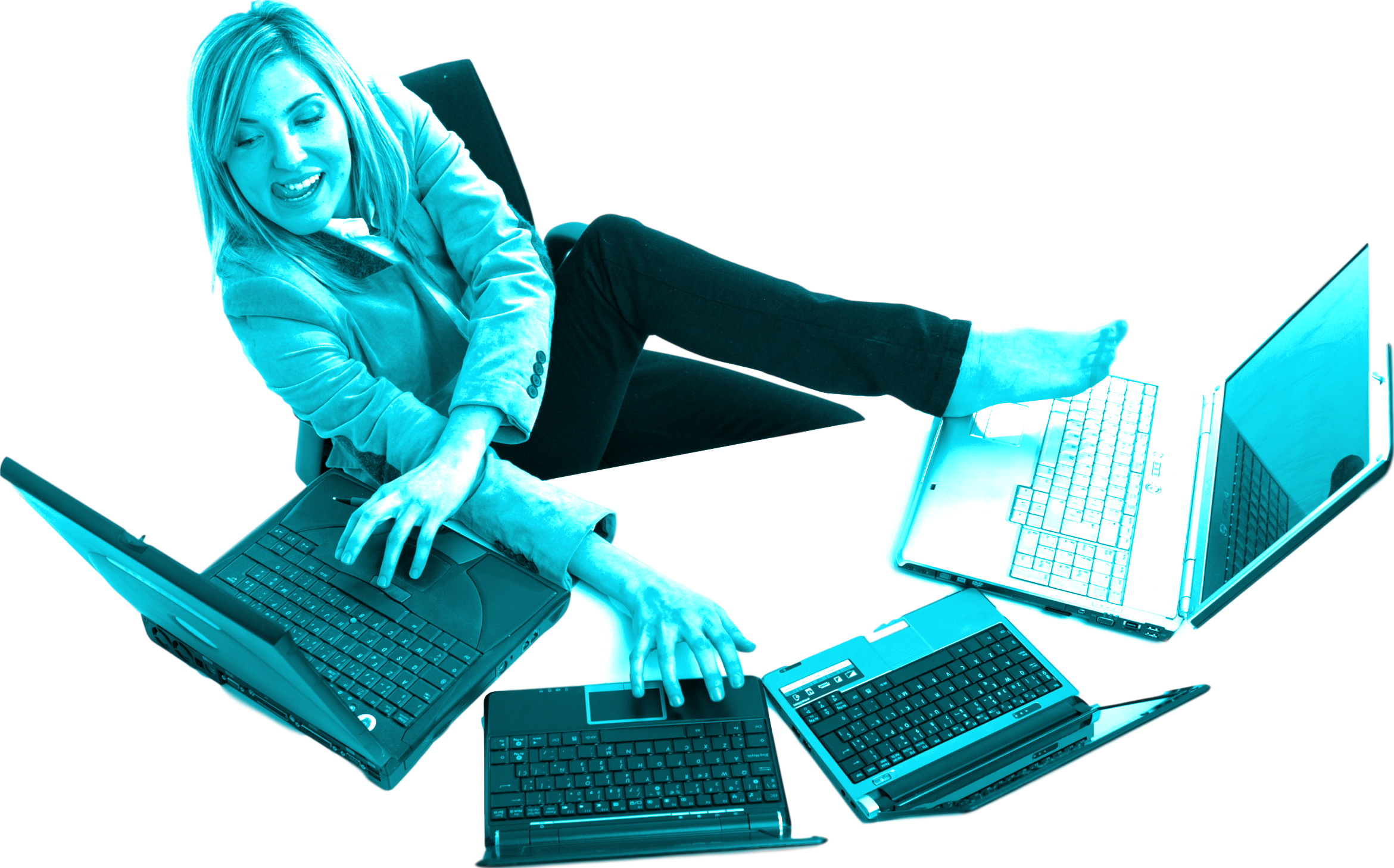 Low potency FGA
Weak SGA
Weight gain
Weight gain
anticholinergic
anticholinergic
very sedating
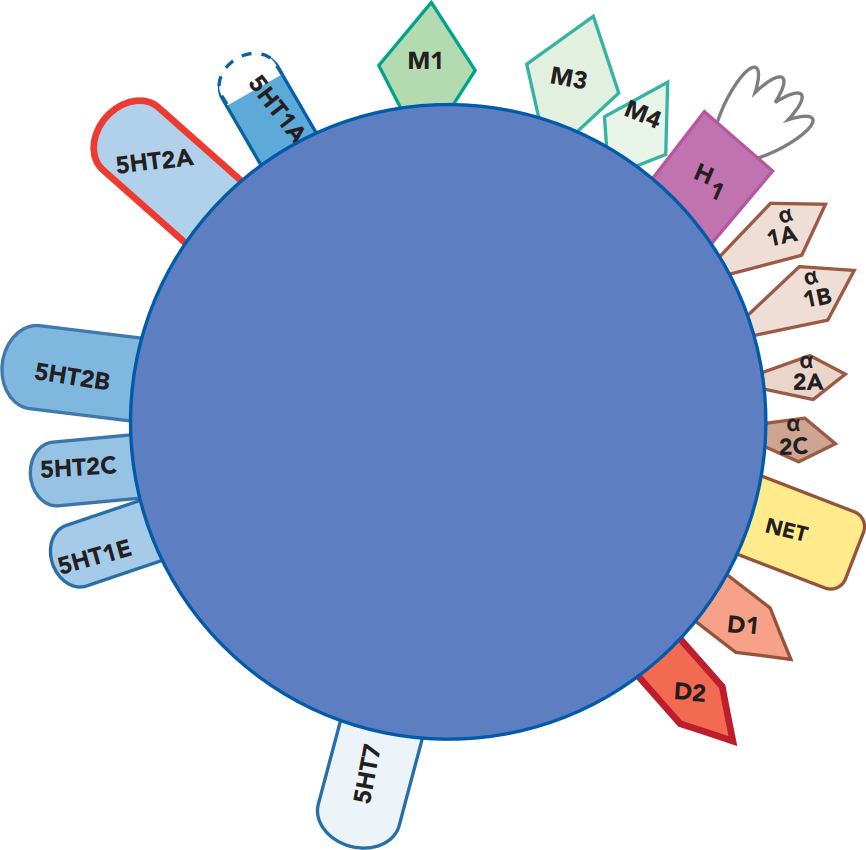 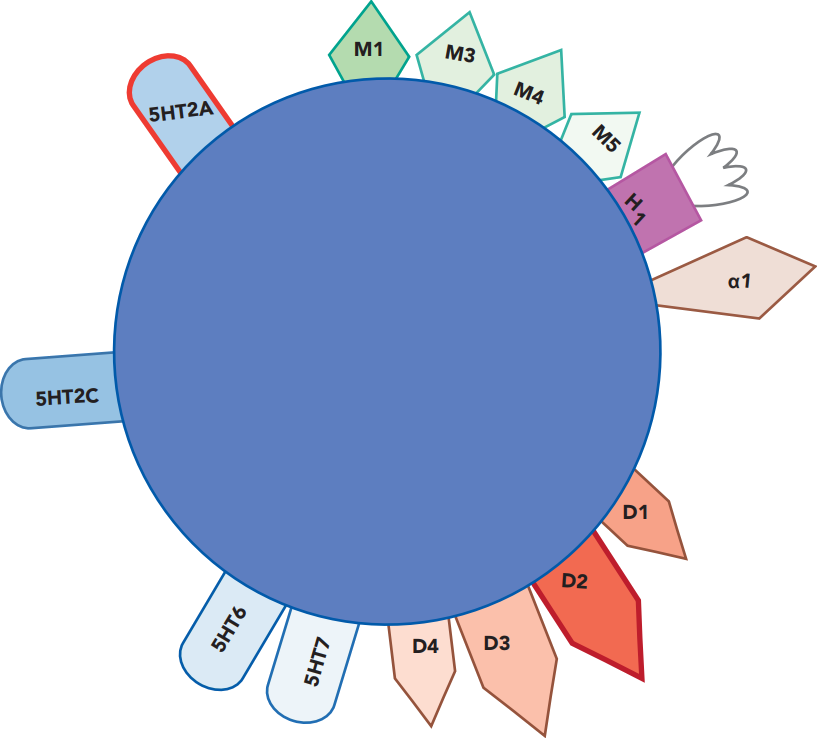 very sedating
hypo-
tension
hypotension
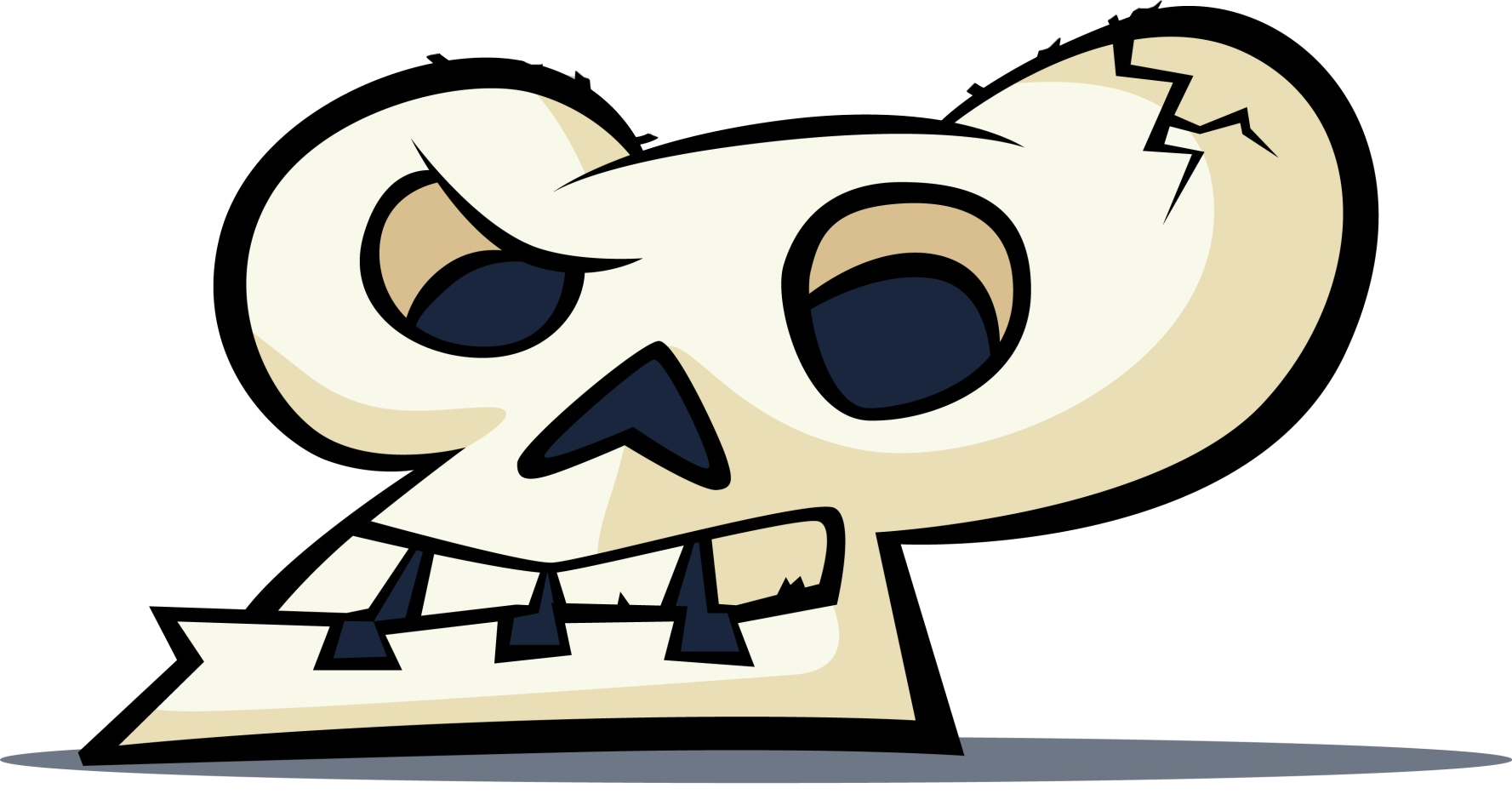 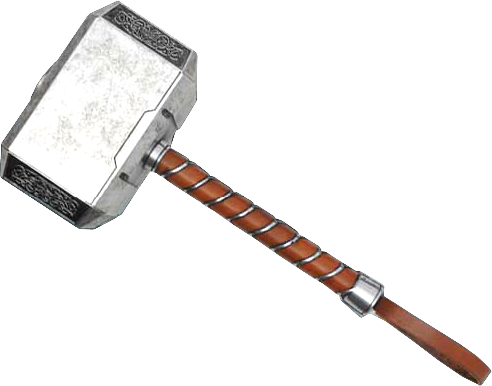 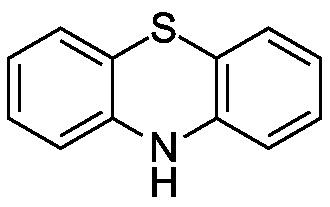 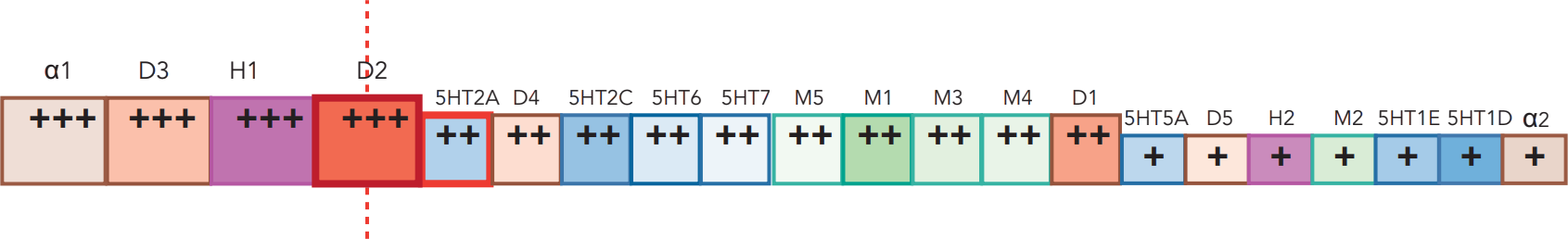 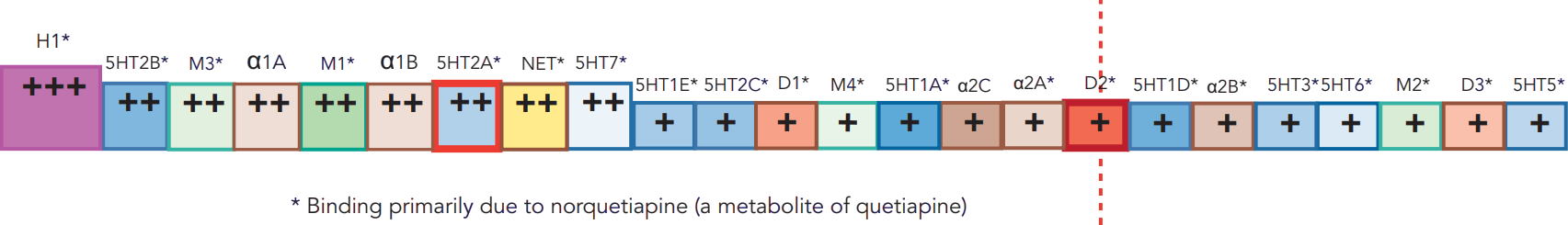 Chlorpromazine 
THORAZINE
Quetiapine
SEROQUEL
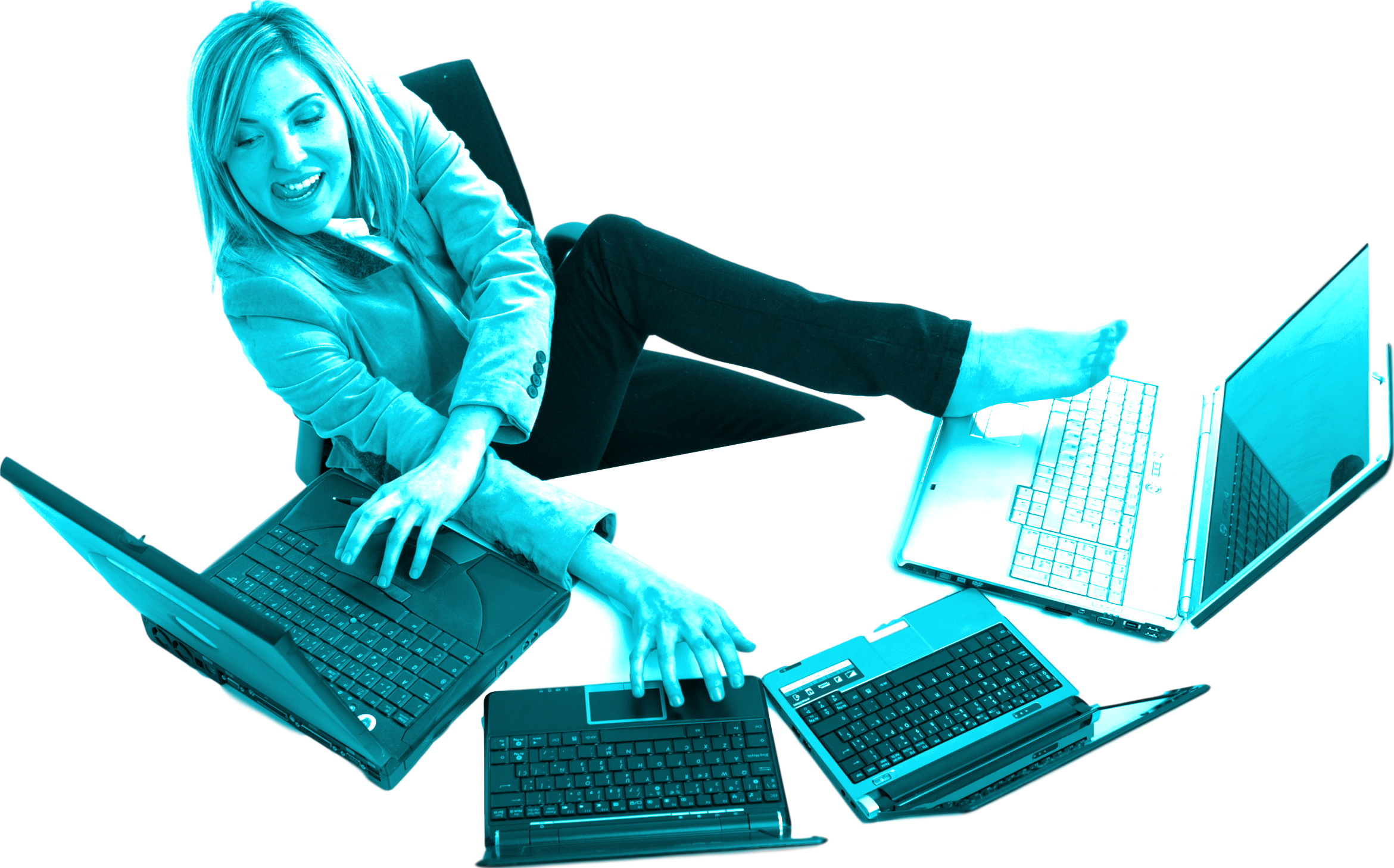 Low potency FGA
Weak SGA
Weight gain
Weight gain
anticholinergic
anticholinergic
very sedating
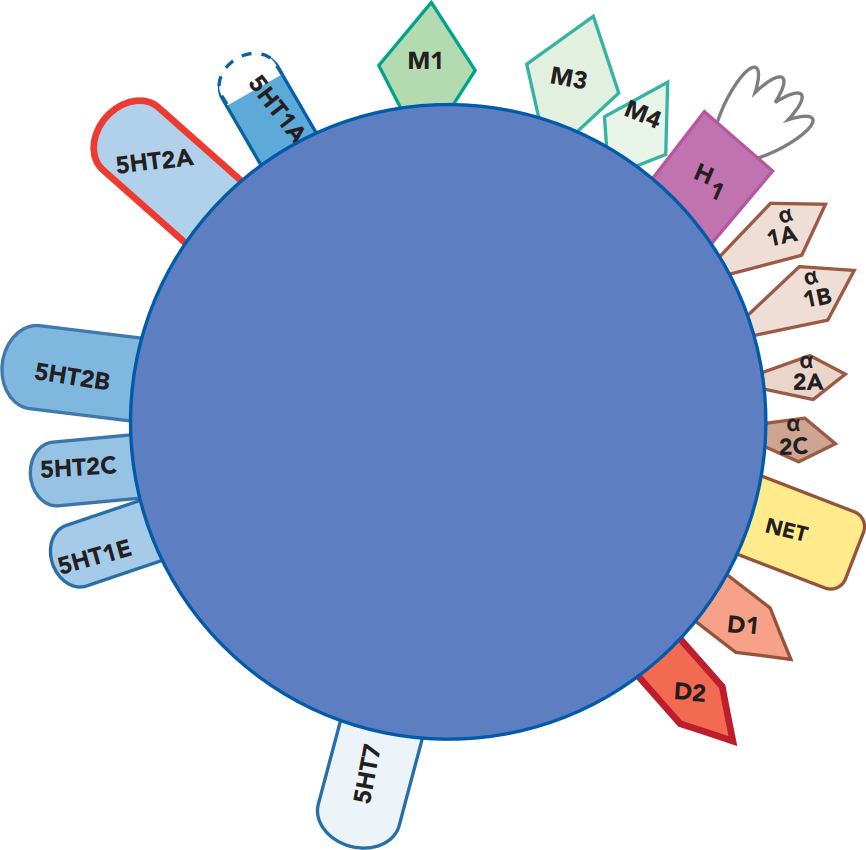 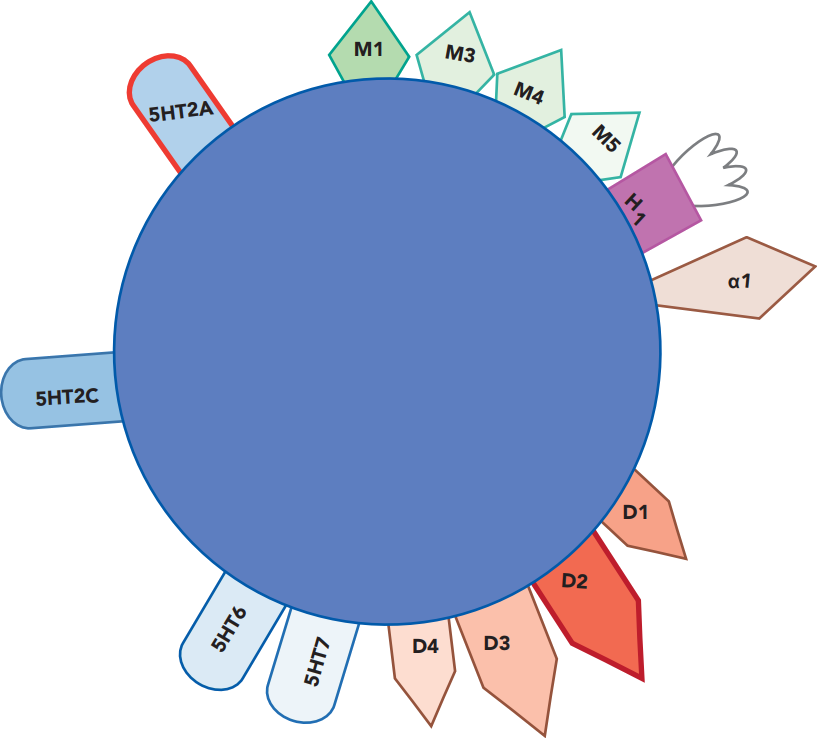 very sedating
hypo-
tension
hypotension
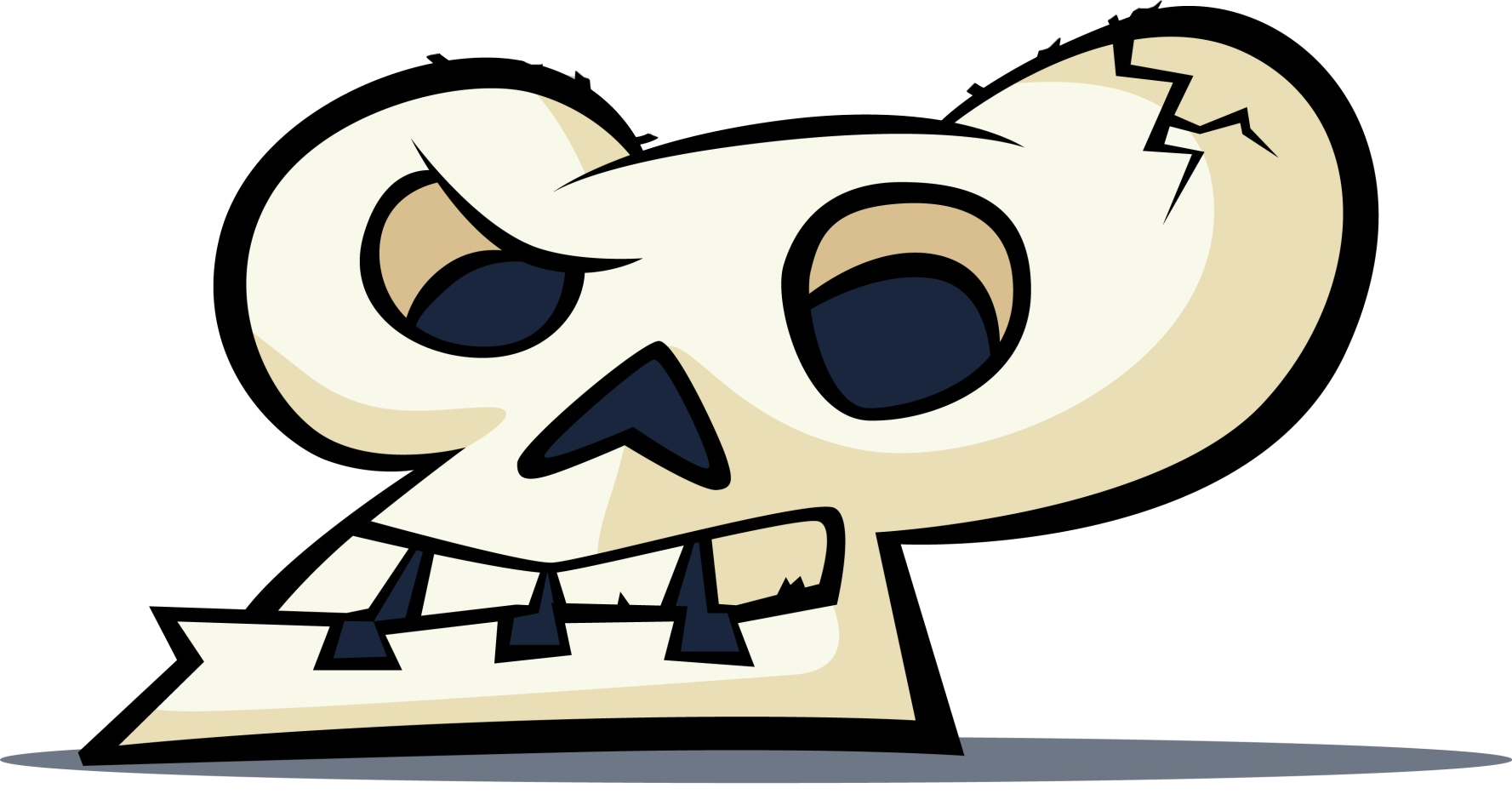 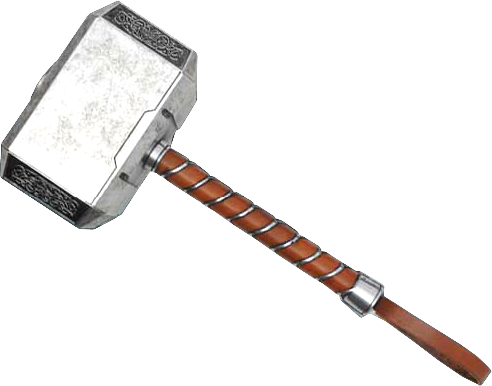 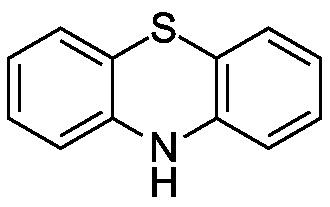 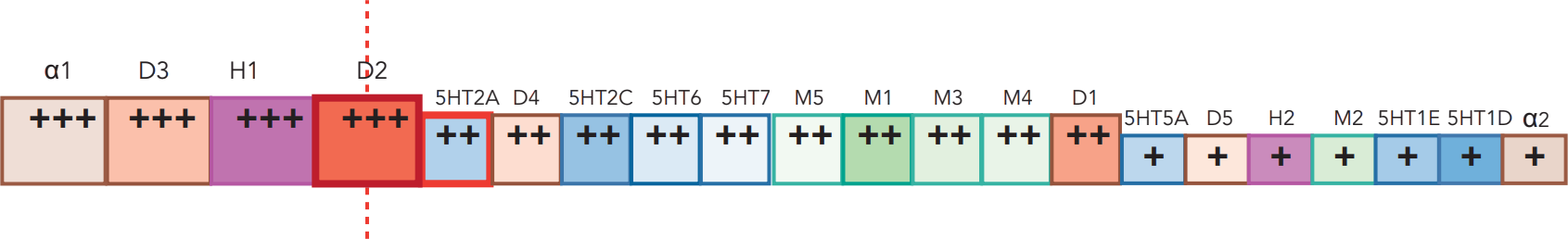 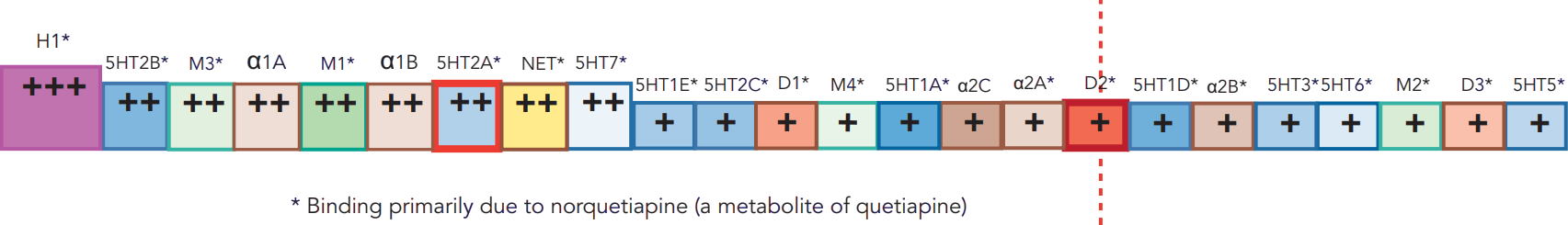 Asenapine (SAPHRIS) 
a SEN a peen / SAFF ris
“Sapphire (for an)  Ass in a pine”
2009
$599–$728
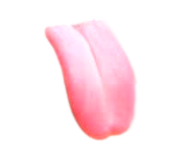 ❖ Antipsychotic (SGA)
❖ D2 antagonist - ⇩ DA
❖ 5-HT2A antagonist - ⇧ DA
❖ Alpha-adrenergic antagonist


FDA-approved for:
 ❖ Schizophrenia
 ❖ Bipolar disorder
       - acute manic/mixed 
         episode
       - maintenance

Used off-label for:
 ❖ Acute agitation
 ❖ Refractory insomnia
Put this Sapphire 
under your tongue
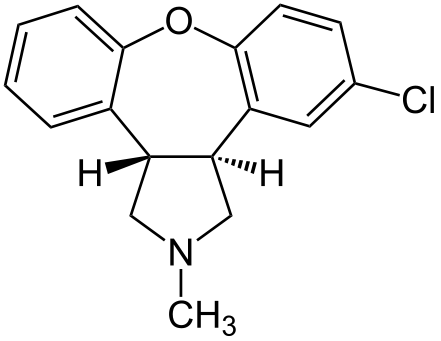 sublingual
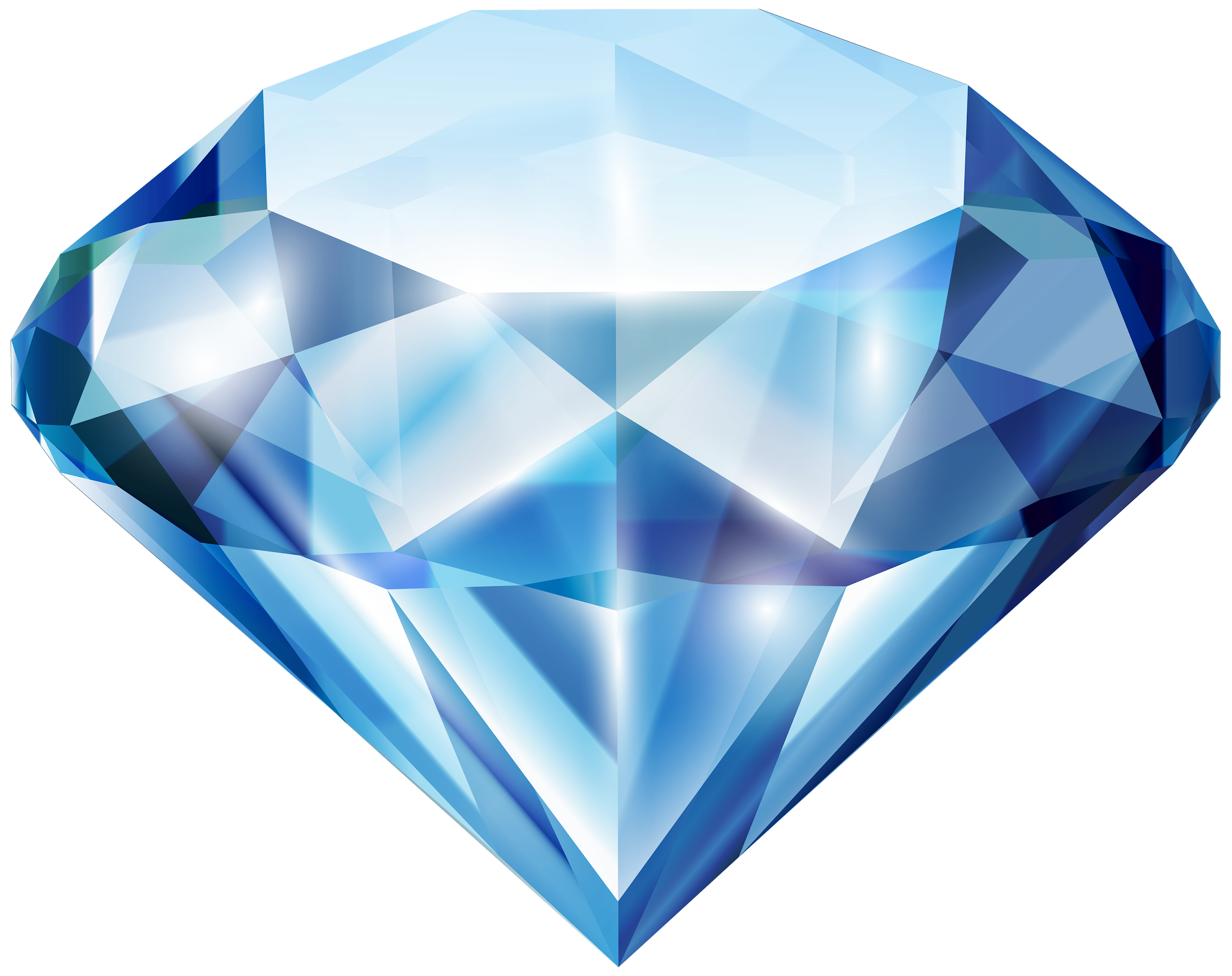 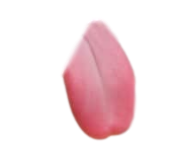 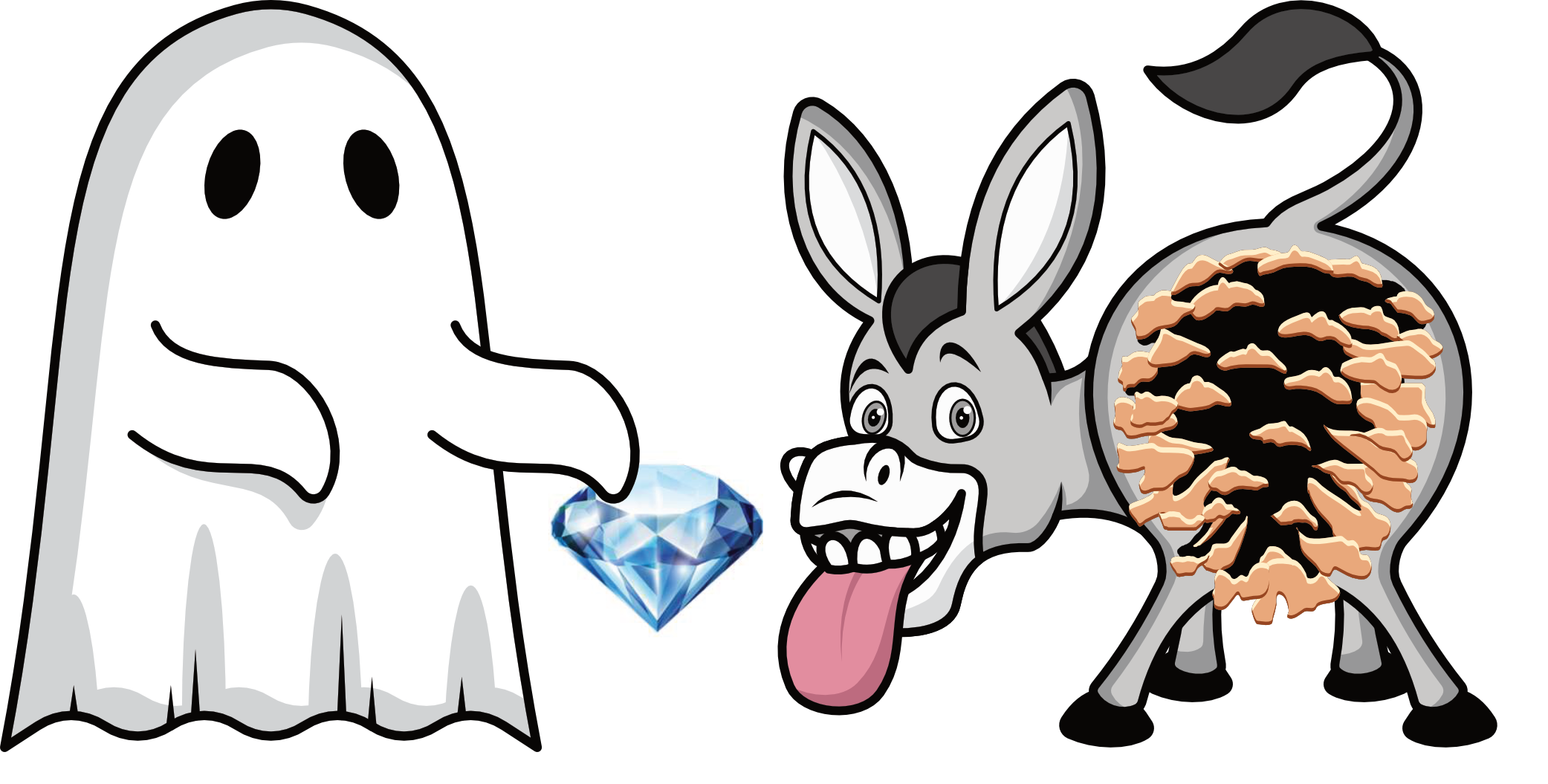 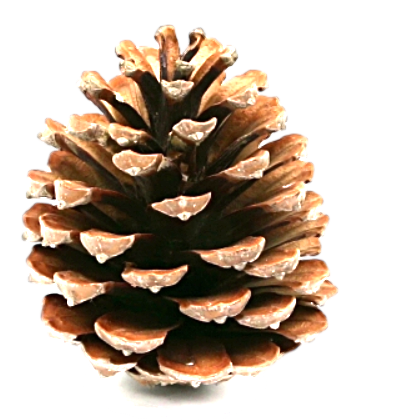 2.5
5
10
mg
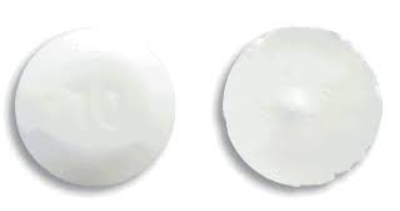 Asenapine	
SAPHRIS
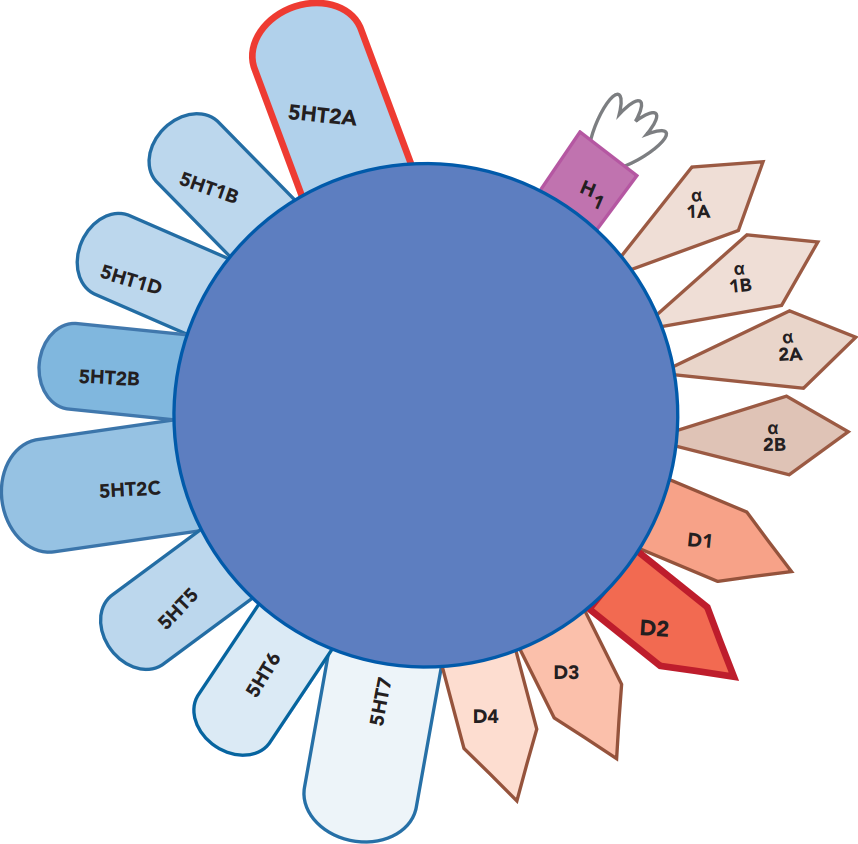 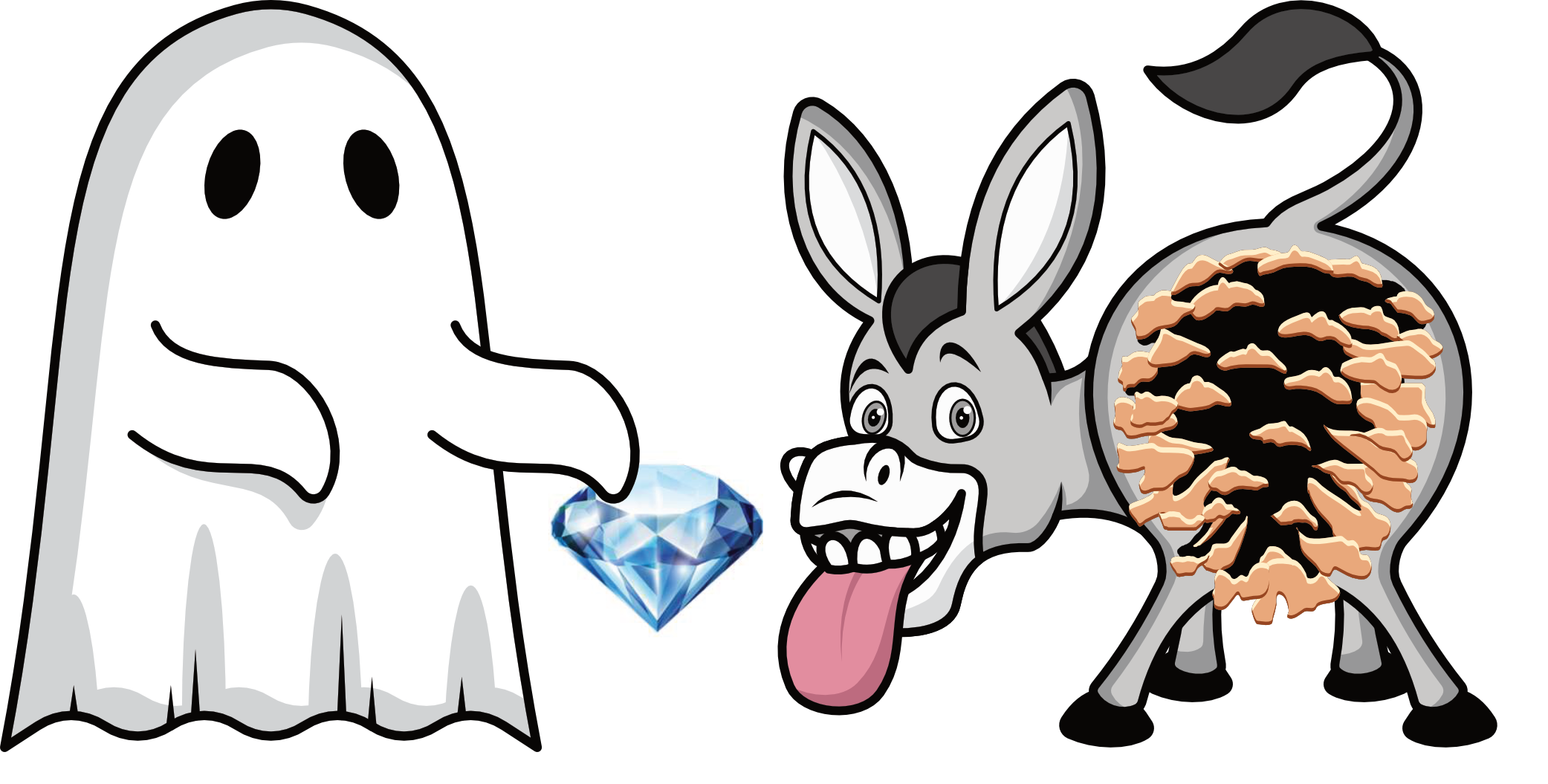 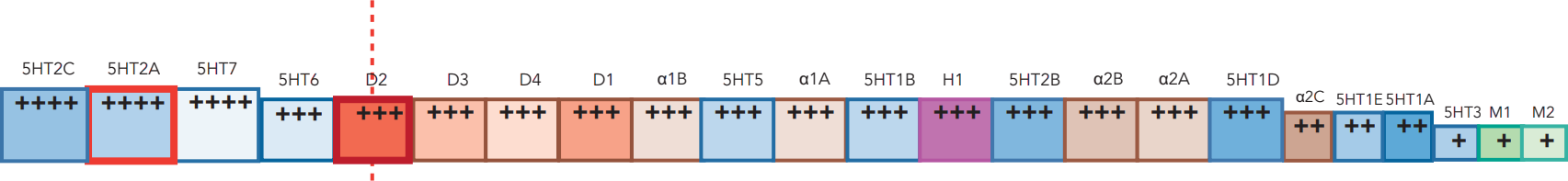 Asenapine	
SAPHRIS
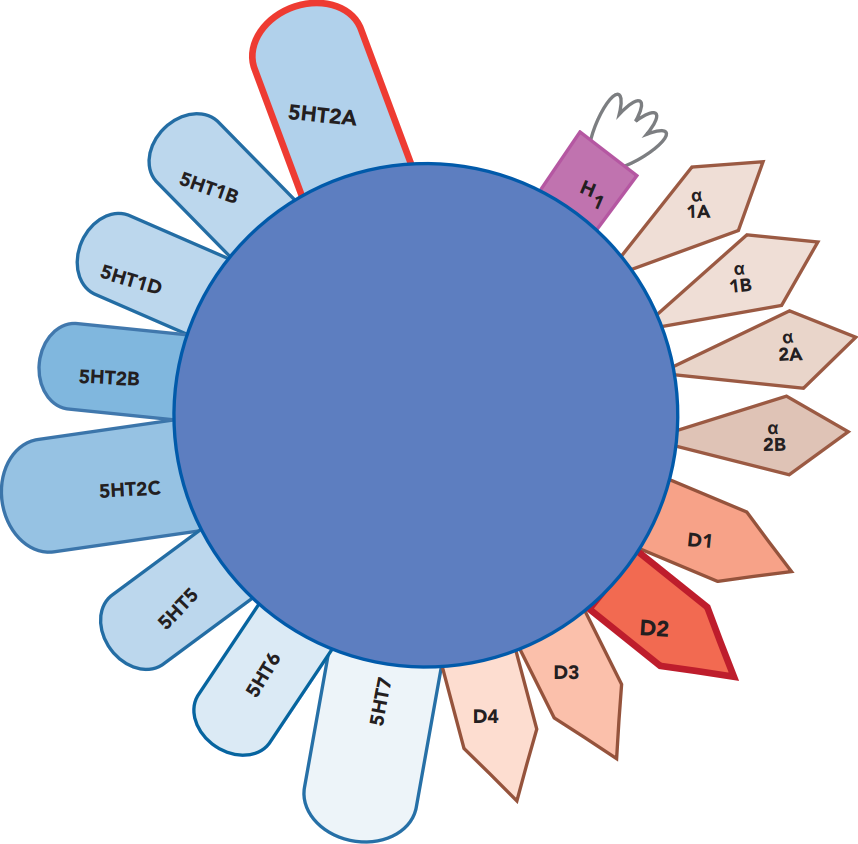 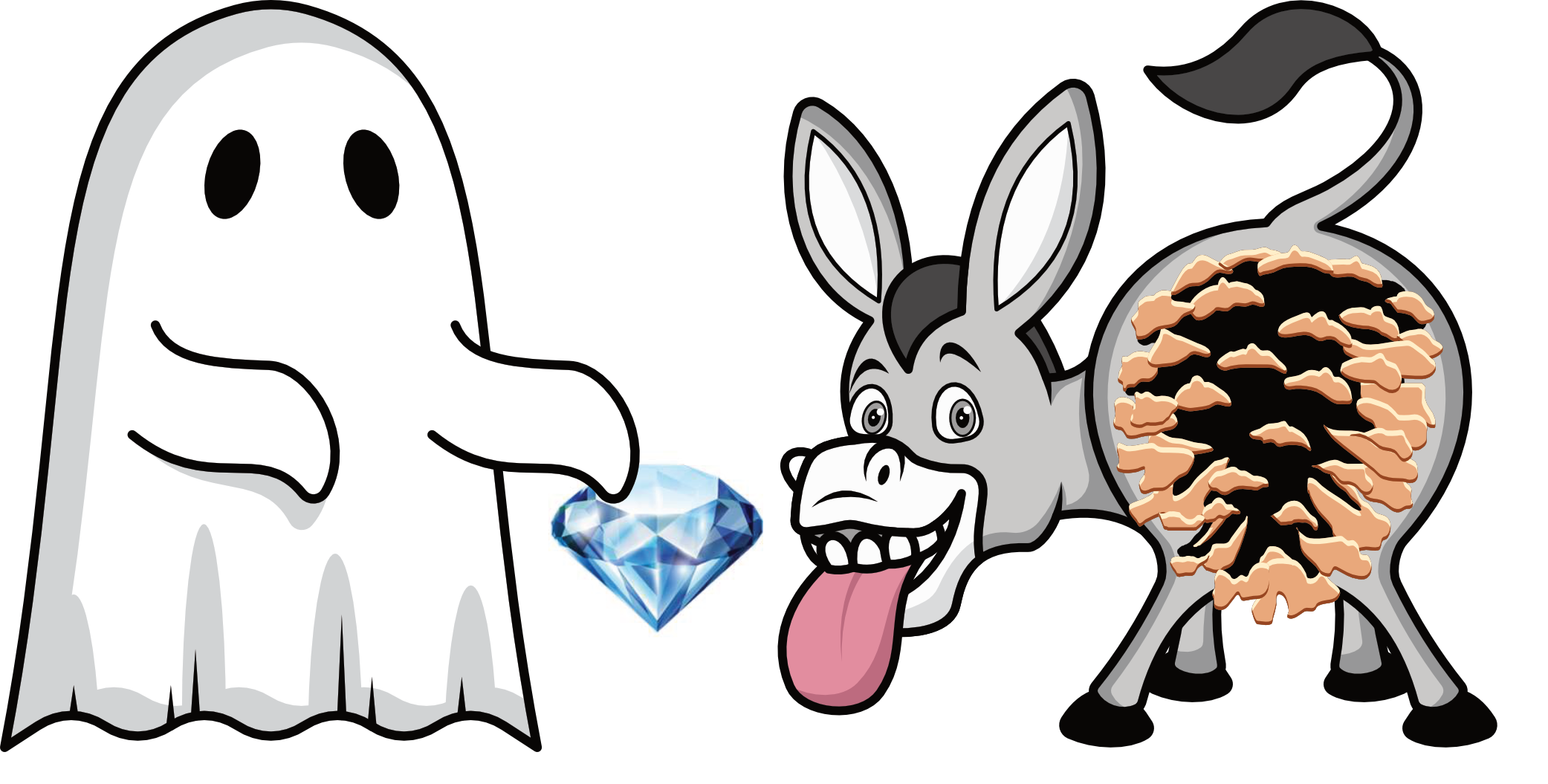 very sedating
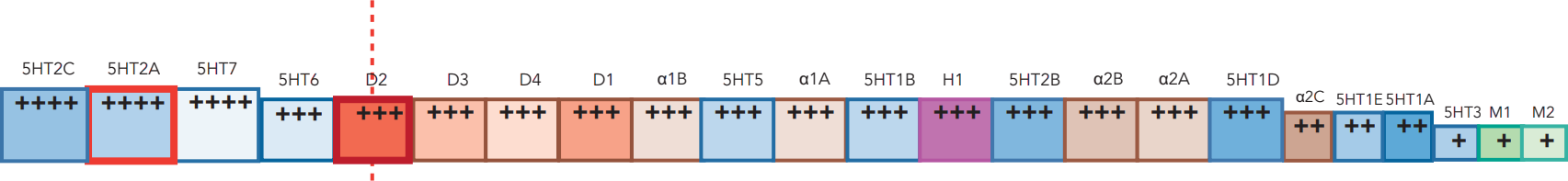 Asenapine	
SAPHRIS
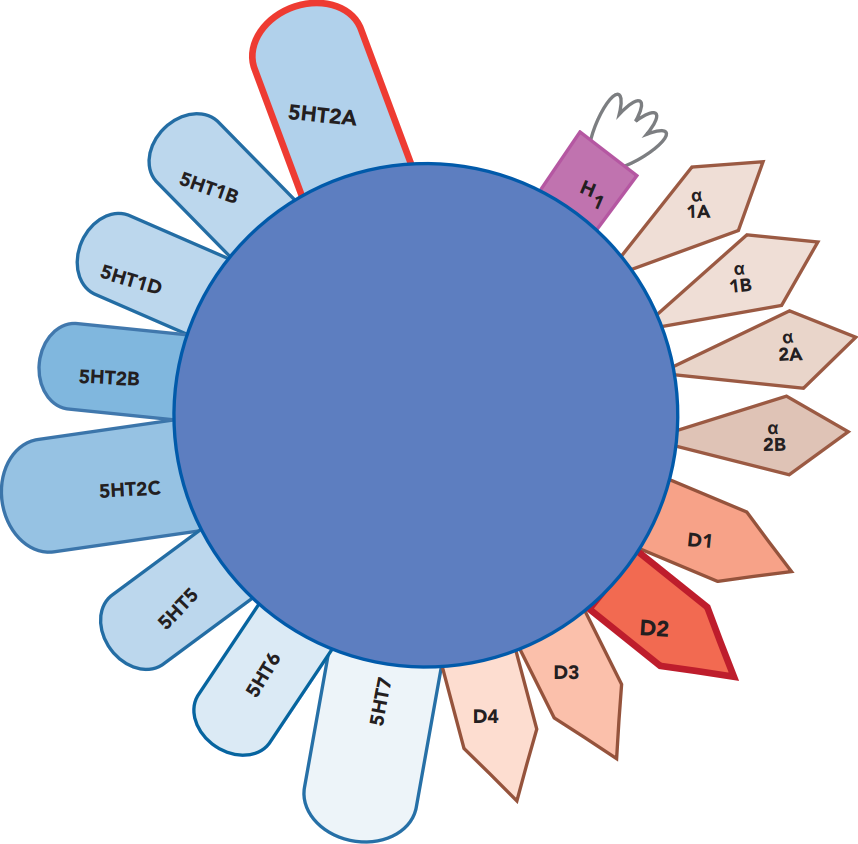 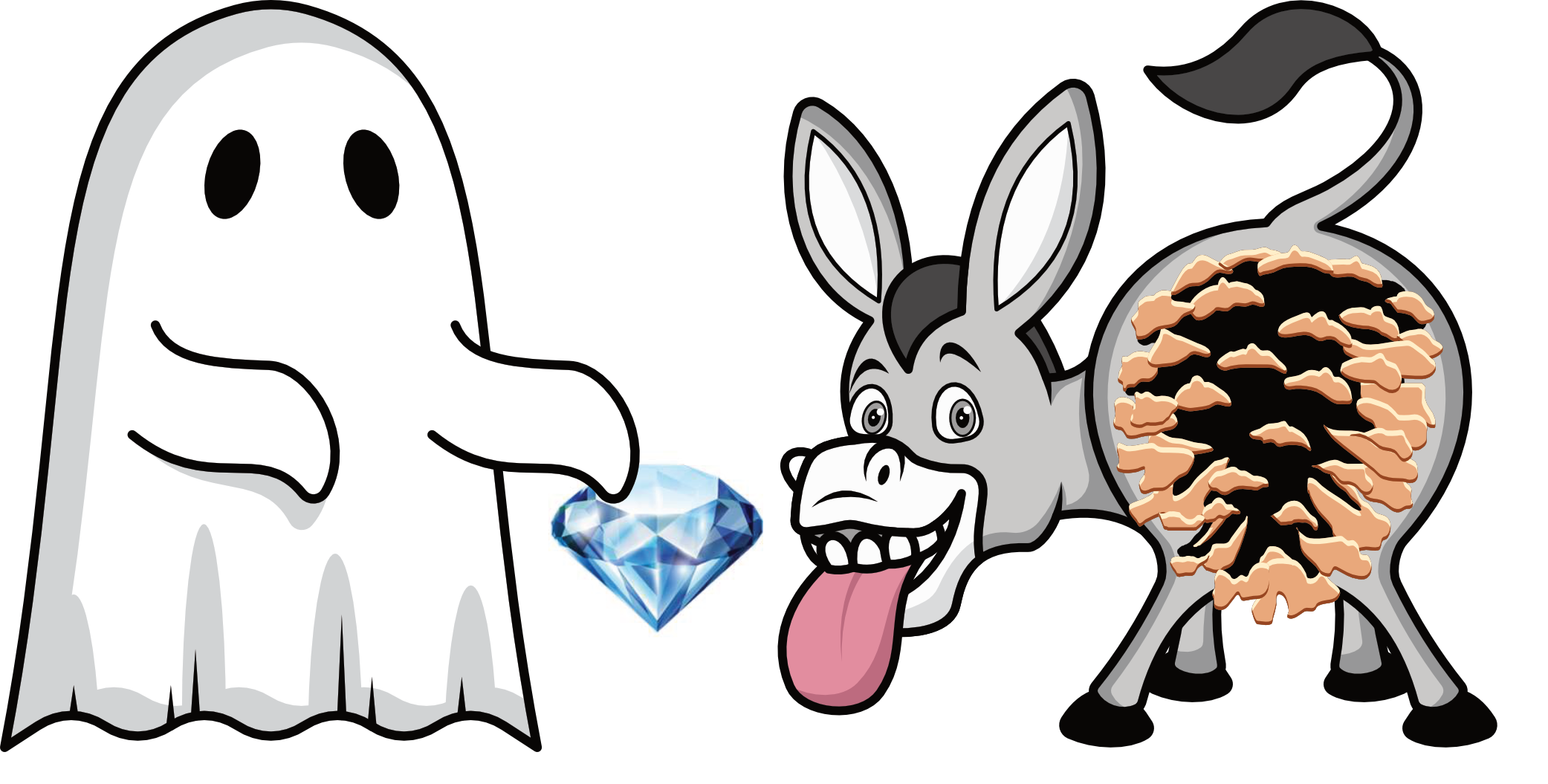 very sedating
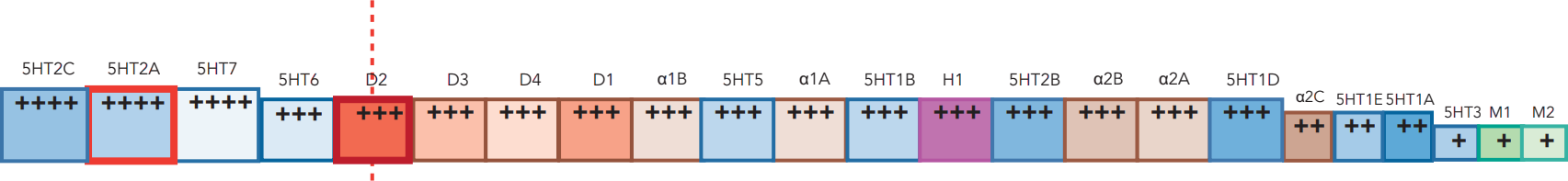 Asenapine transdermal (SECUADO) 
a SEN a peen / seh kue A doe
“See (the) caudal (end of an) Ass”
2019
$1,192
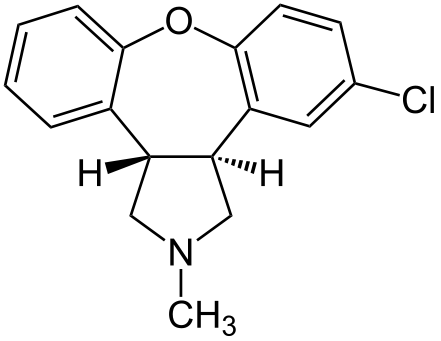 3.8
5.7 7.6
/24 hr
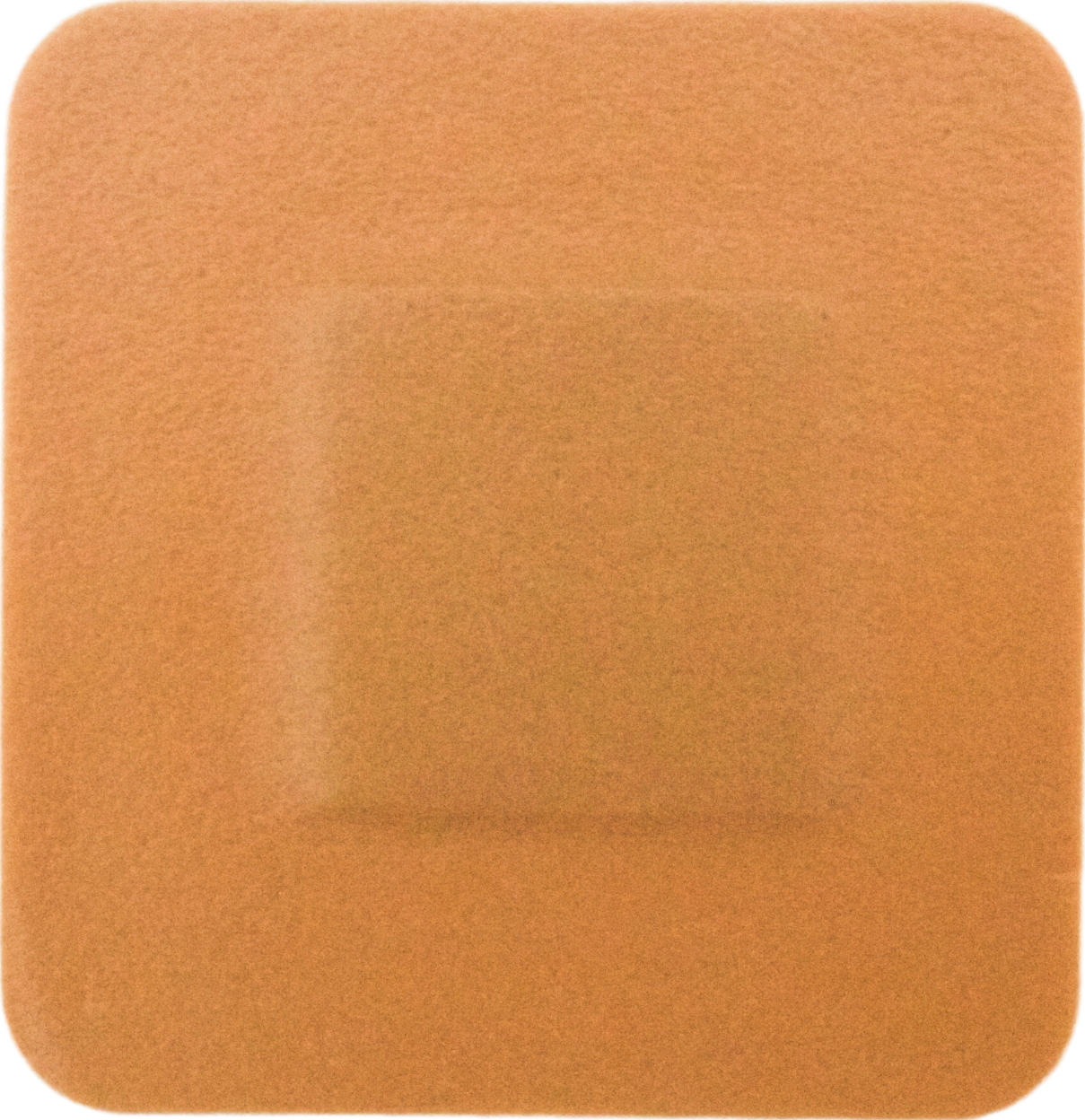 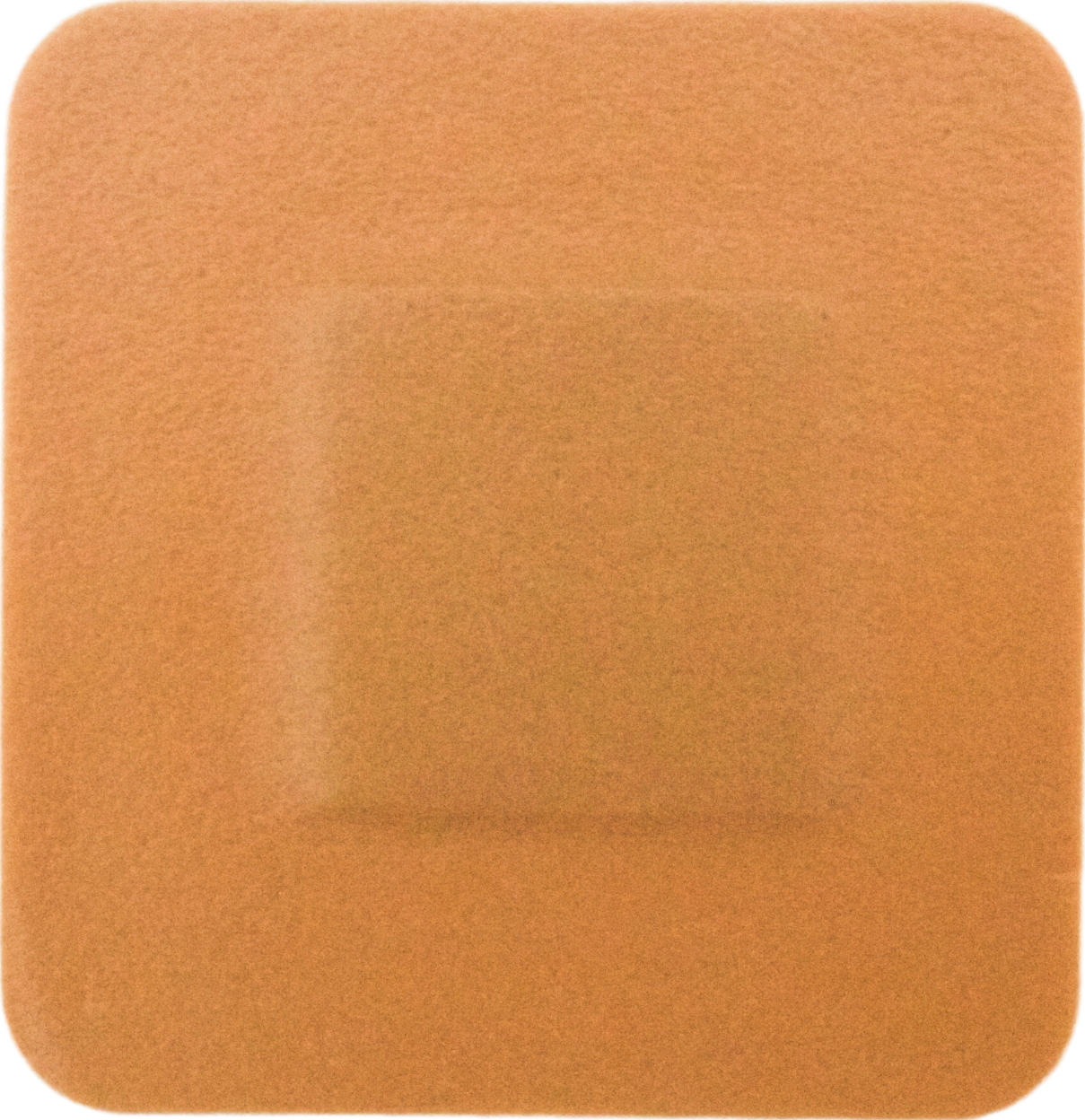 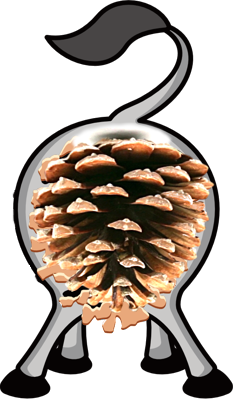 3.8 mg/24 hours
Risperidone (RISPERDAL)
ris PER i dohn / RIS per dal
“Breast-perdal”
#159
1993
$4–$66
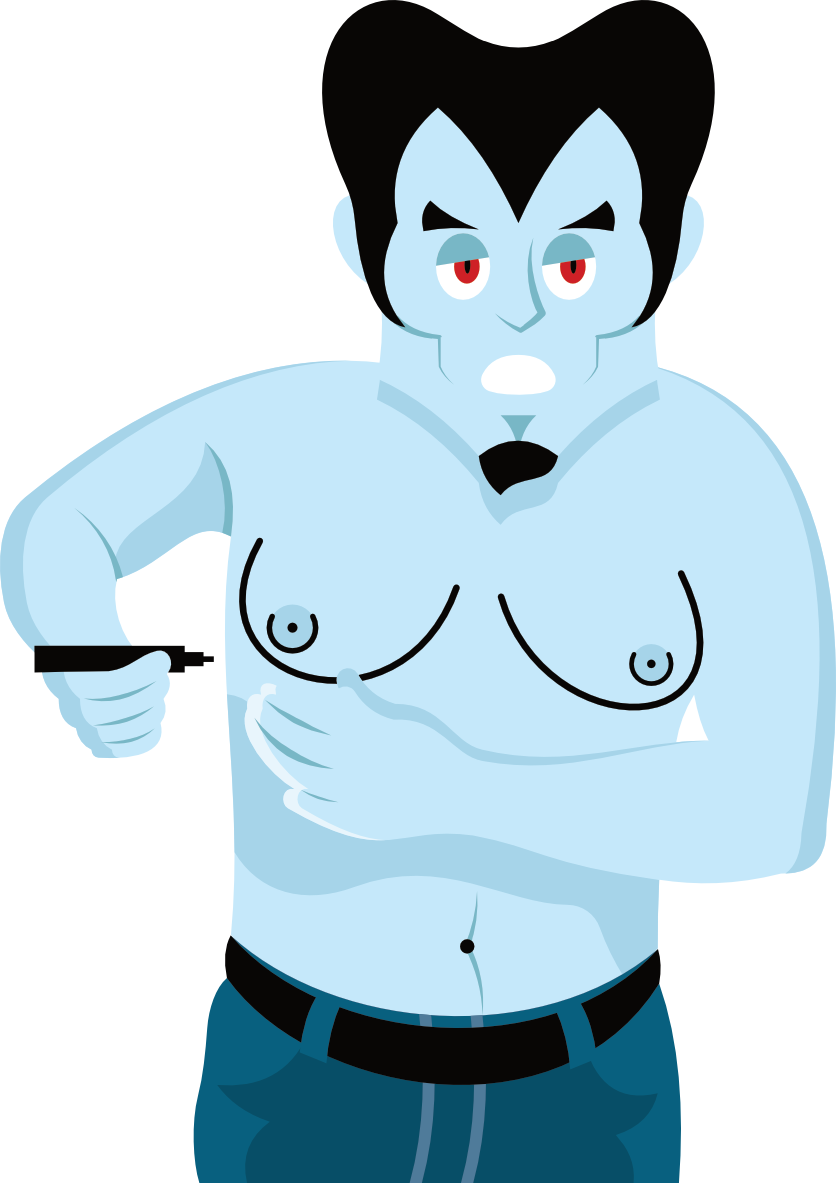 ❖ Antipsychotic (SGA)
❖ D2 antagonist - ⇩ DA
❖ 5-HT2A antagonist - ⇧ DA
❖ Alpha-adrenergic antagonist
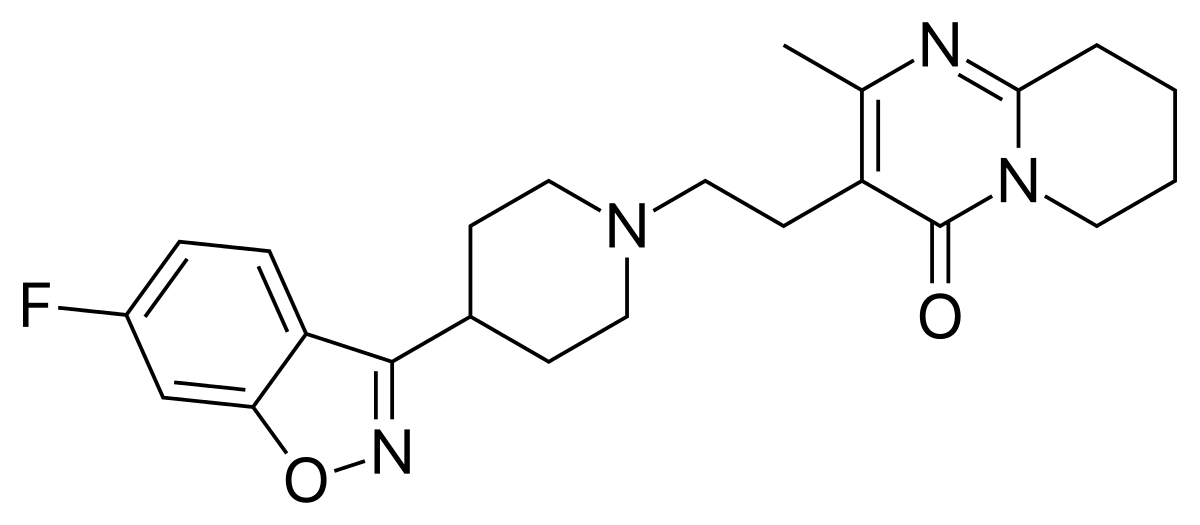 FDA-approved for:
 ❖  Schizophrenia > 13 years old
 ❖  Bipolar > 10 years old
 ❖  Irritability of autism > 5 years old
gyneco-
mastia
0.25
0.5
1
2
3
4 
mg
Used off-label for:
 ❖  Depression (adjunct)
 ❖  Tourette’s disorder
 ❖  Aggression
 ❖  Agitation of dementia
 ❖  PTSD
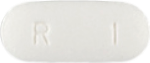 2nd generation antipsychotic
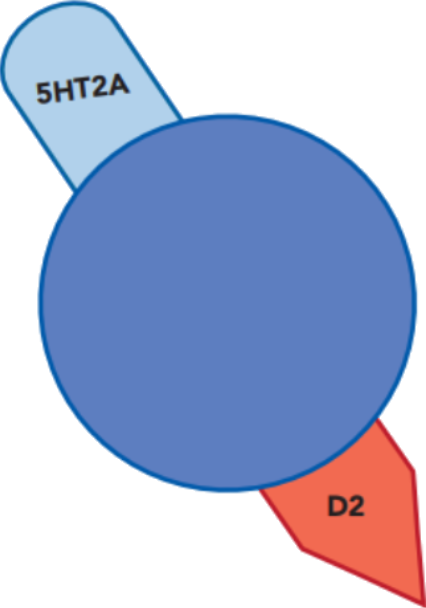 5HT2 receptor blocker
D2 receptor blocker
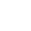 2nd generation antipsychotic
Blocking 5HT2 receptors ameliorates prolactin release caused by D2 blockade
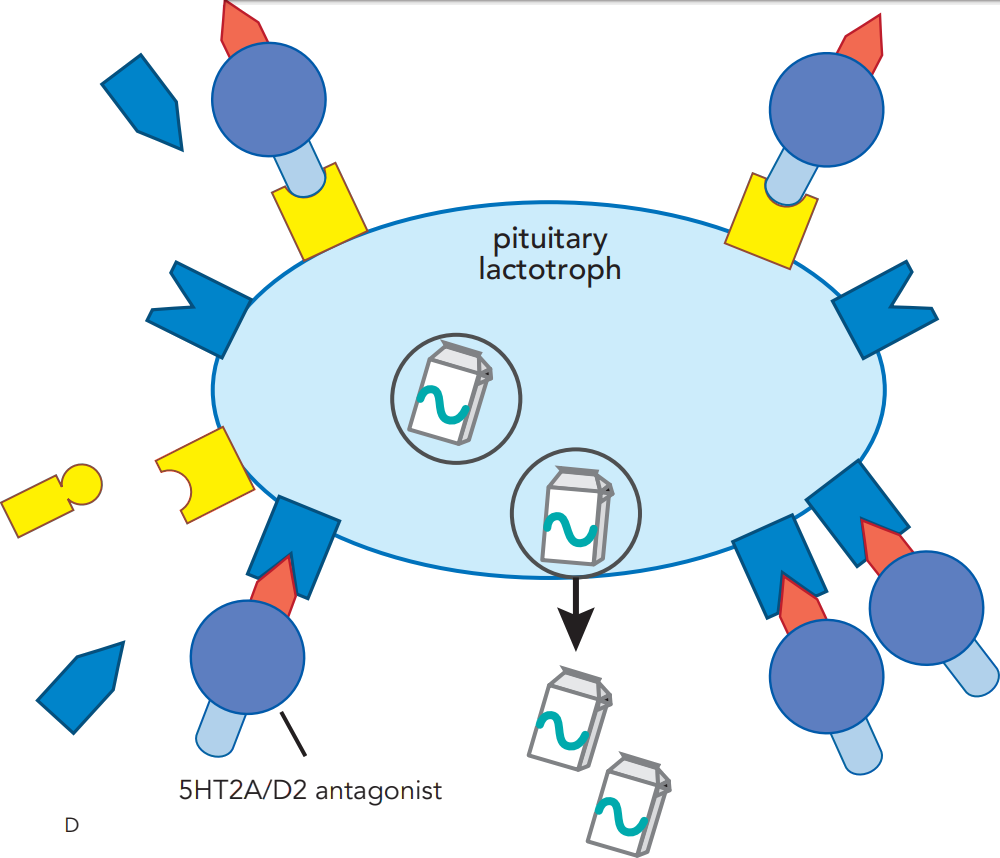 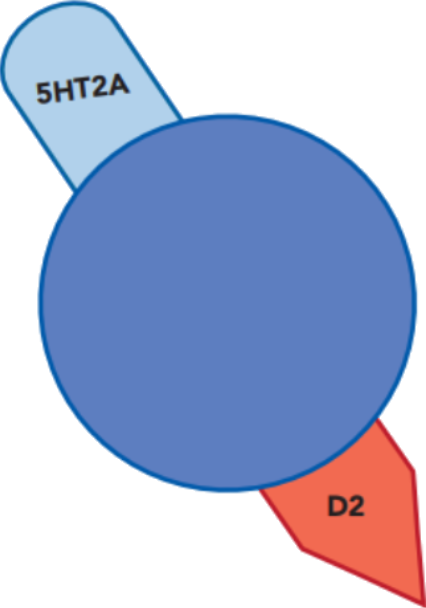 5HT2 receptor blocker
D2 receptor blocker
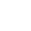 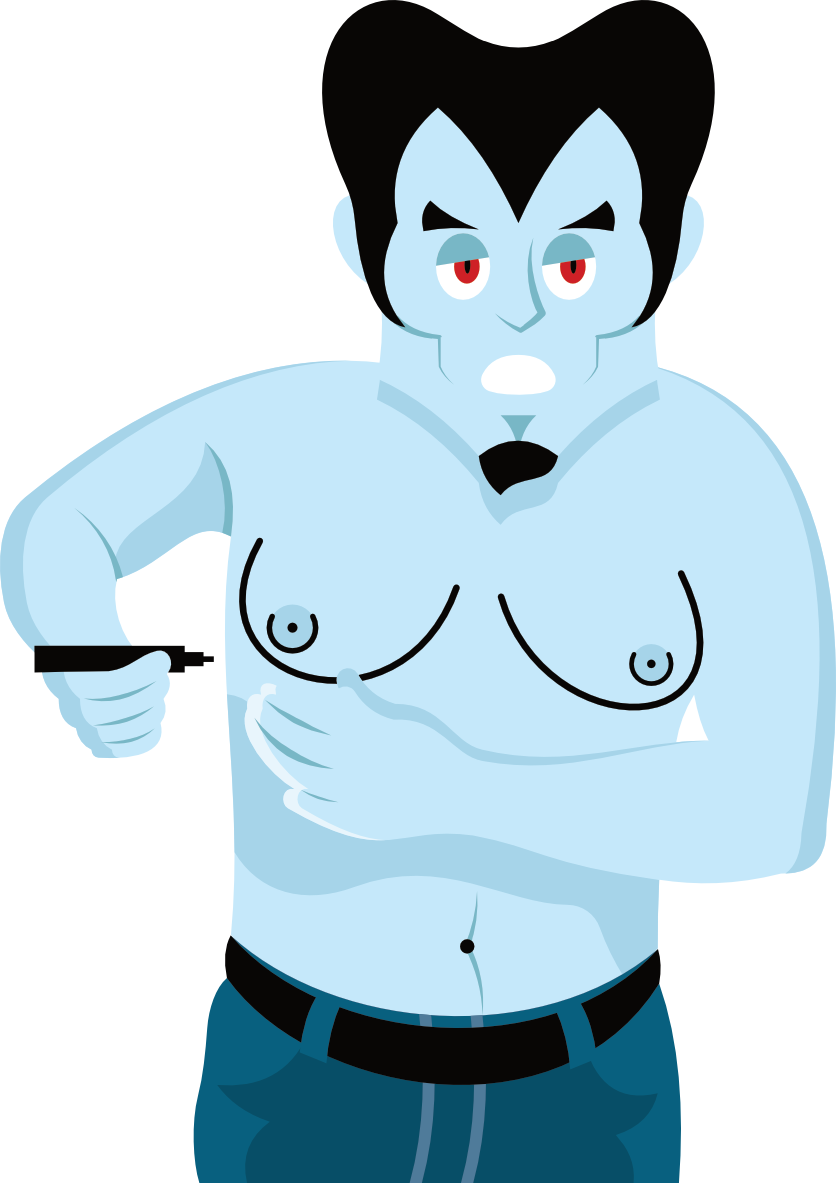 Risperidone
RISPERDAL
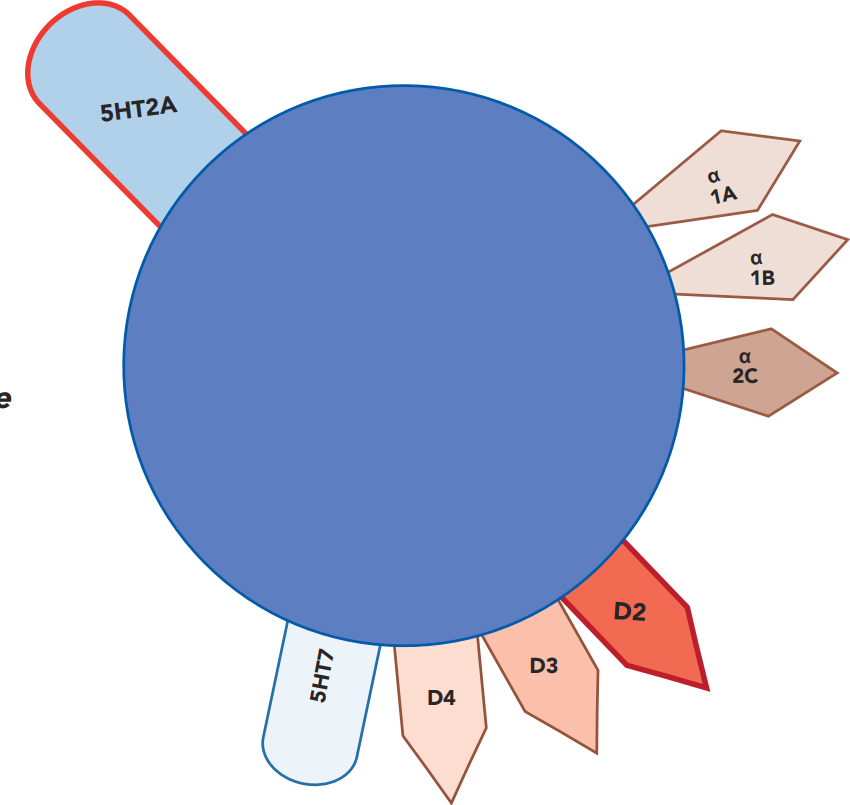 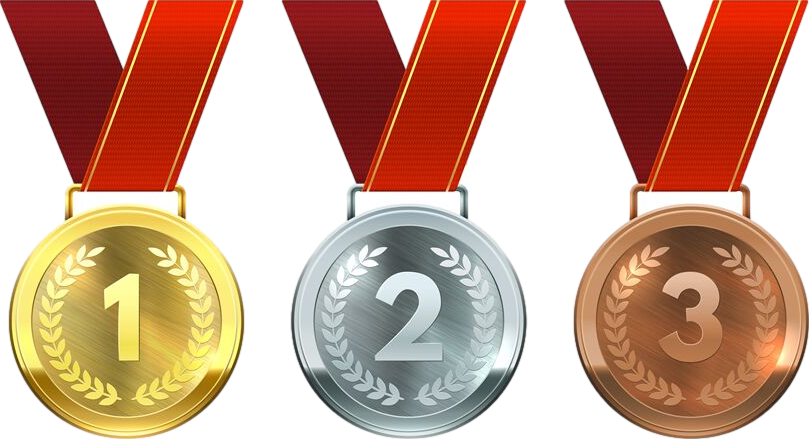 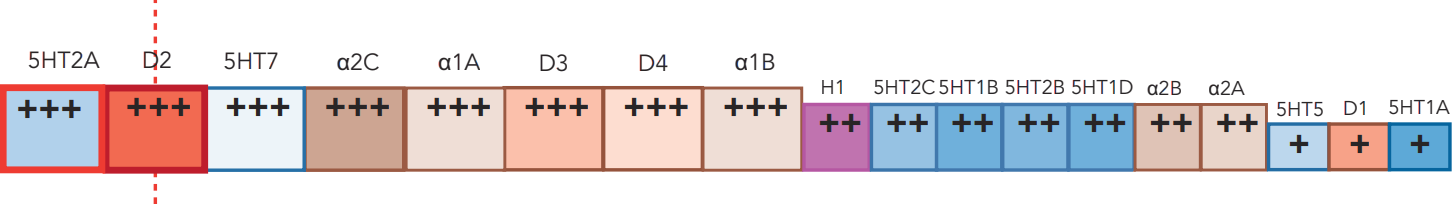 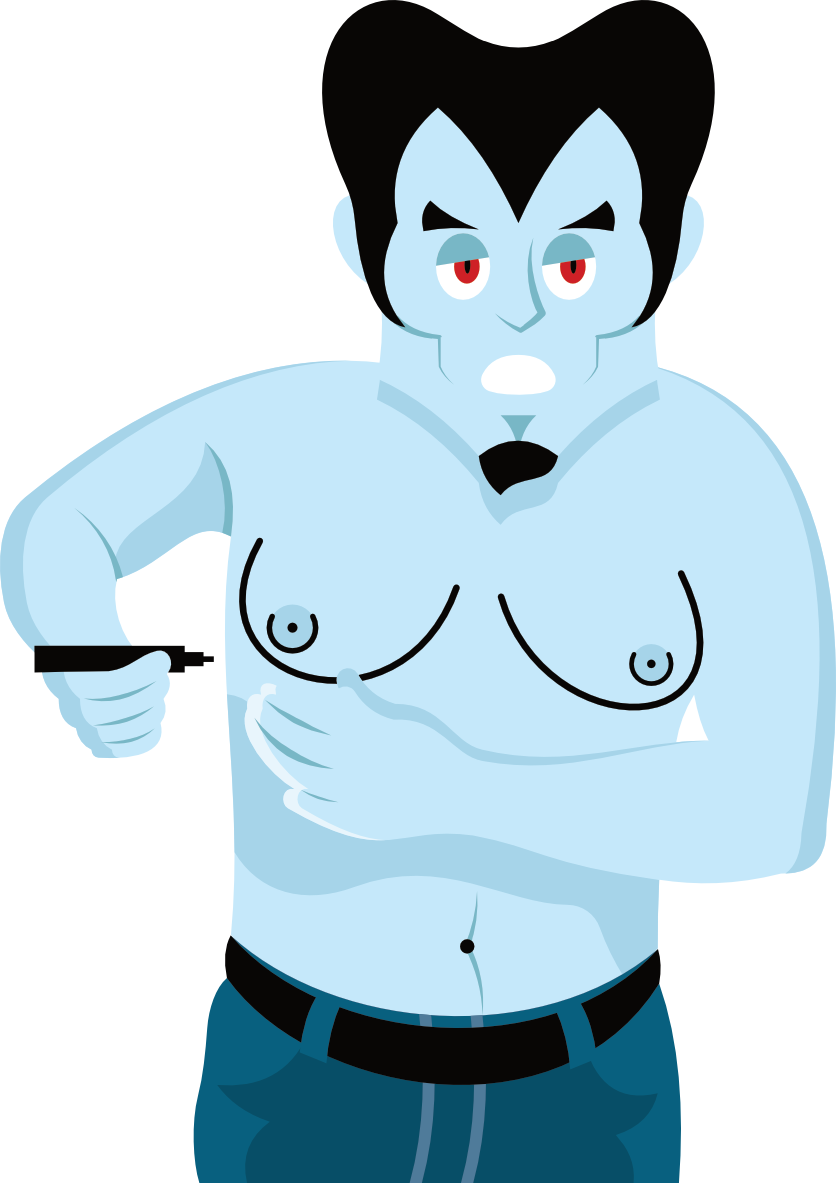 Risperidone
RISPERDAL

The 2nd atypical antipsychotic, following clozapine.
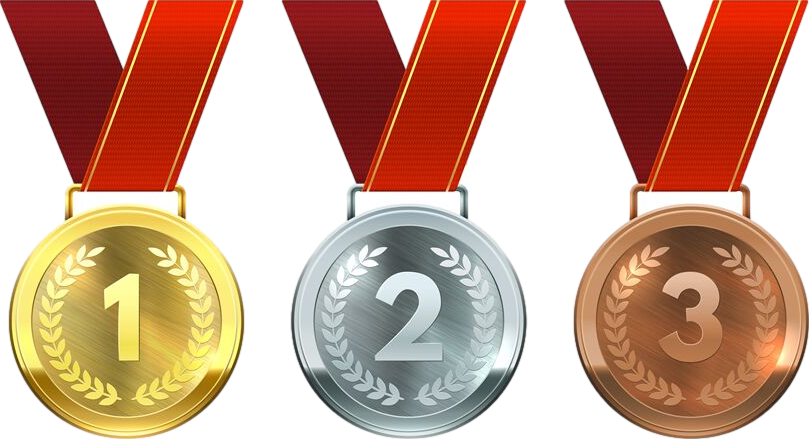 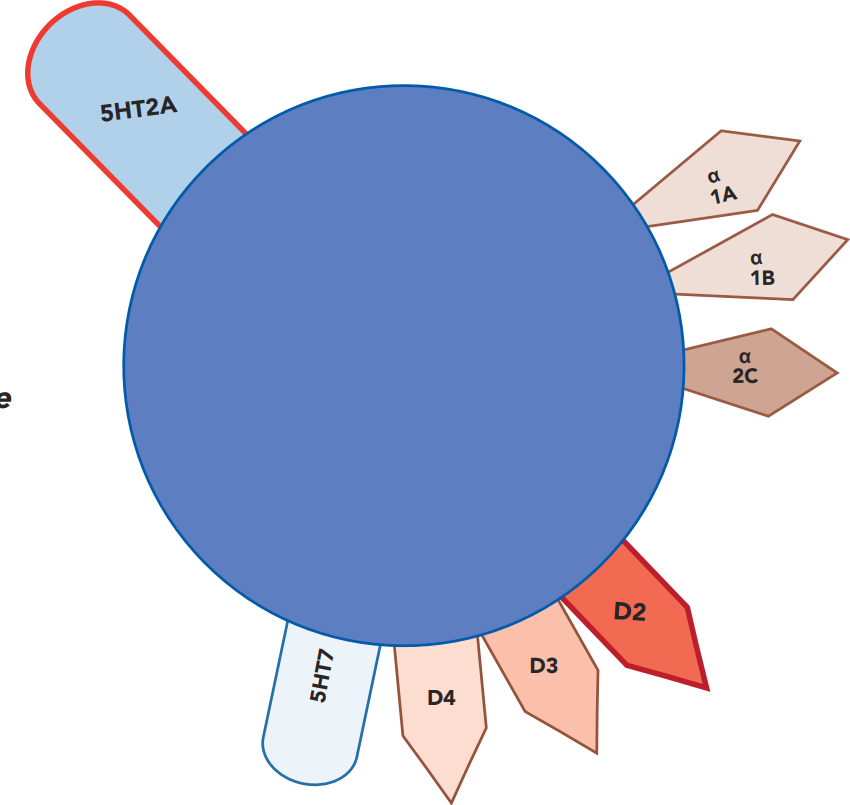 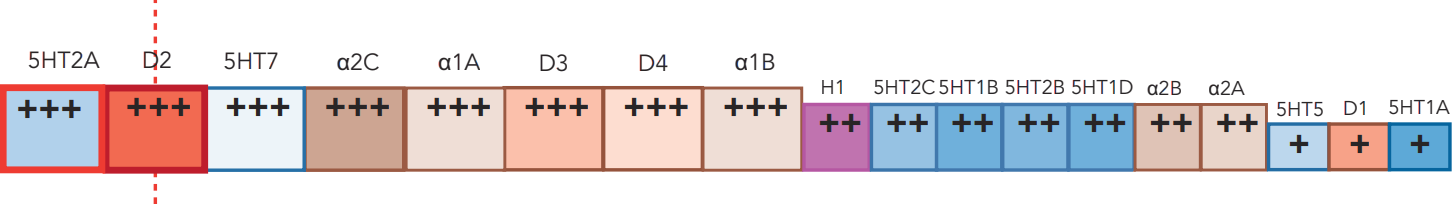 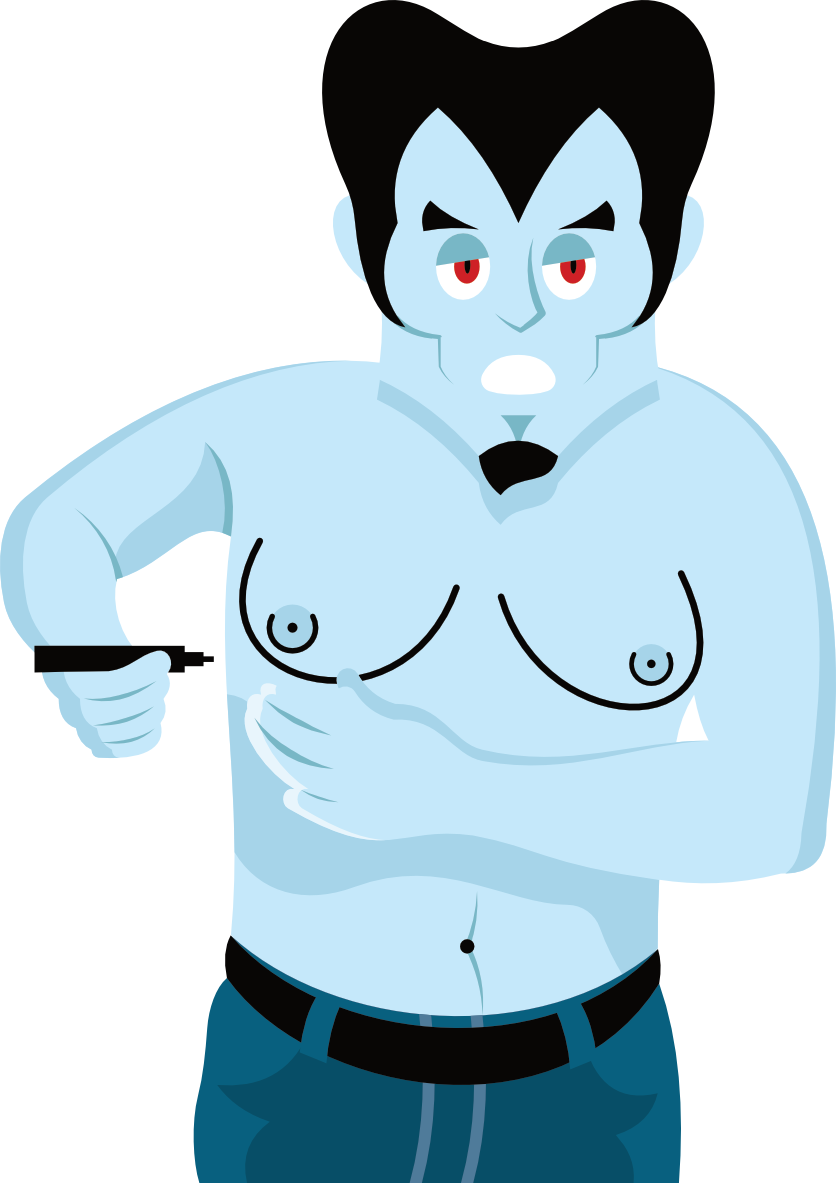 Risperidone
RISPERDAL

The 2nd atypical antipsychotic, following clozapine.

Marketing genius!
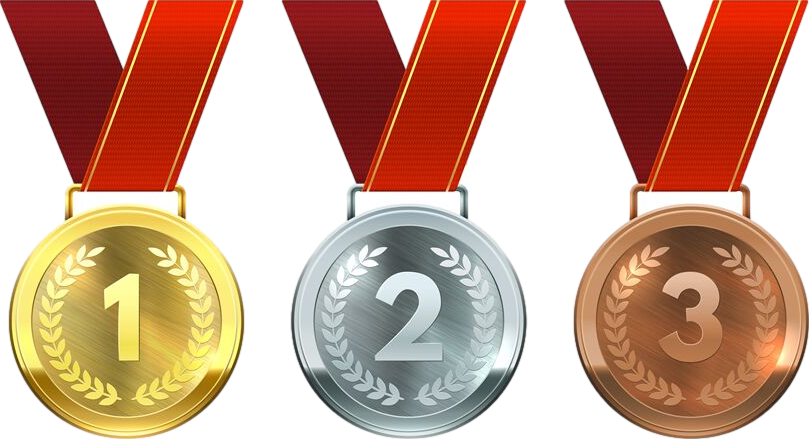 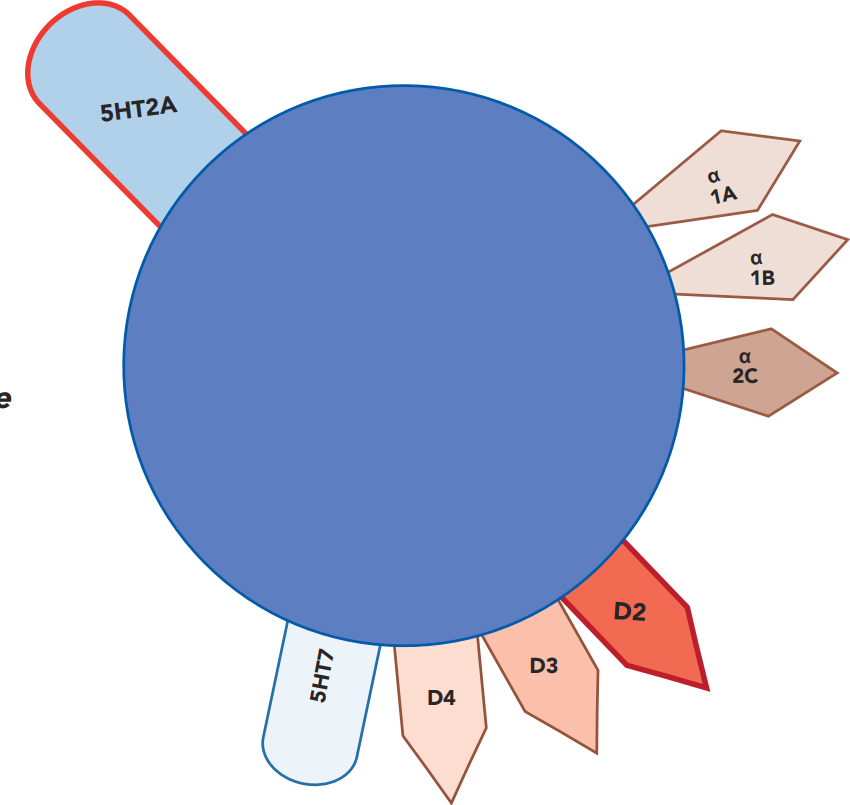 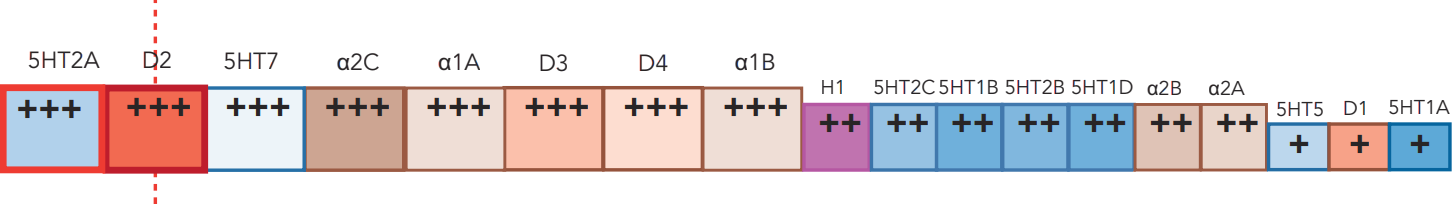 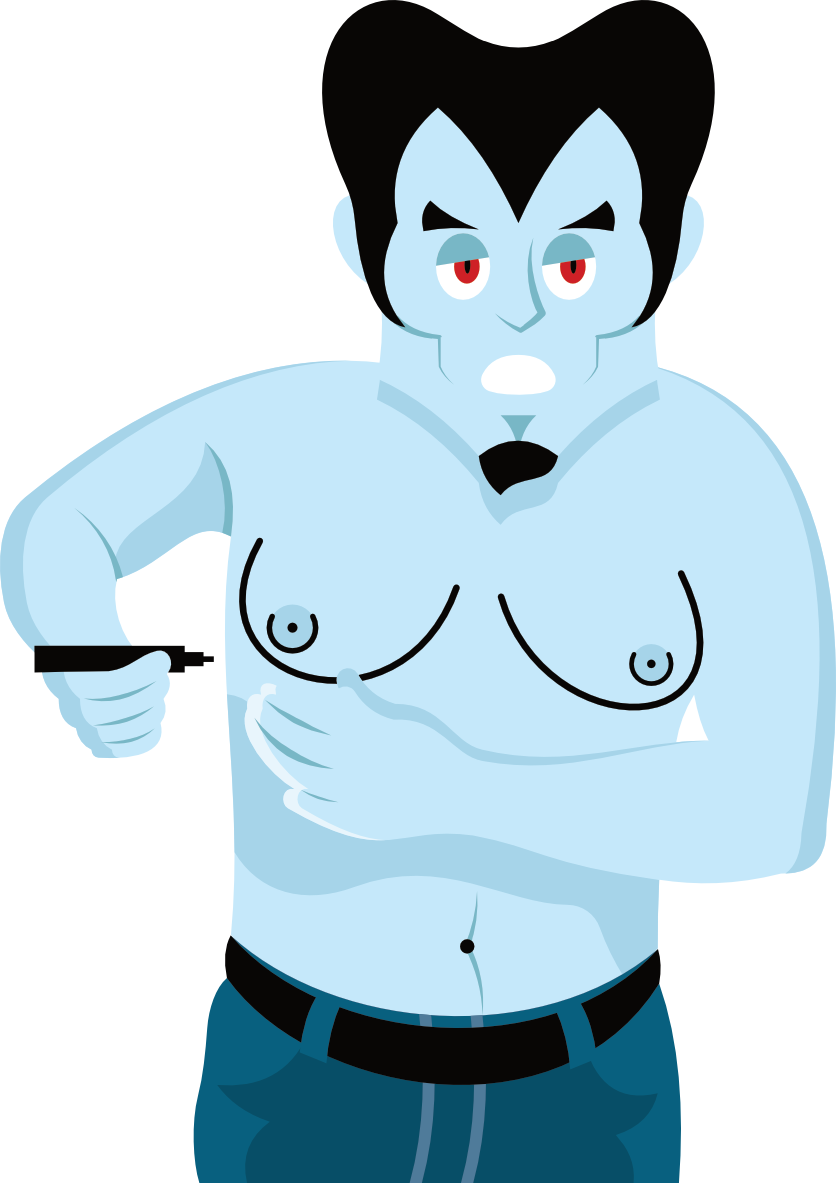 Risperidone
RISPERDAL

The 2nd atypical antipsychotic, following clozapine.

Marketing genius!

It’s barely atypical, because 5HT2A blocking ~= D2 blocking.
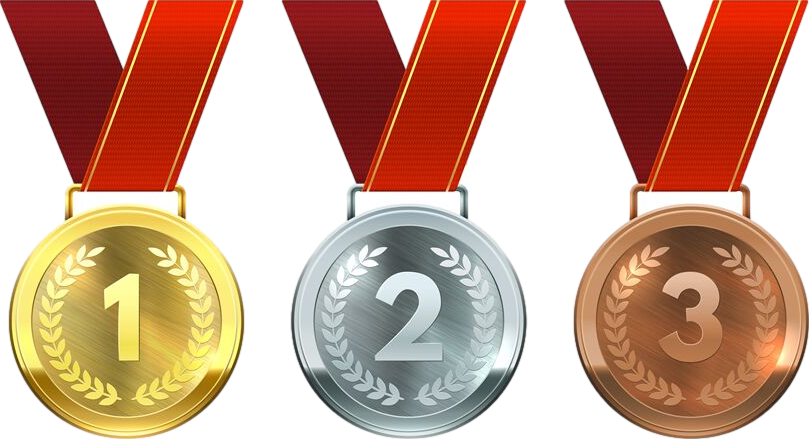 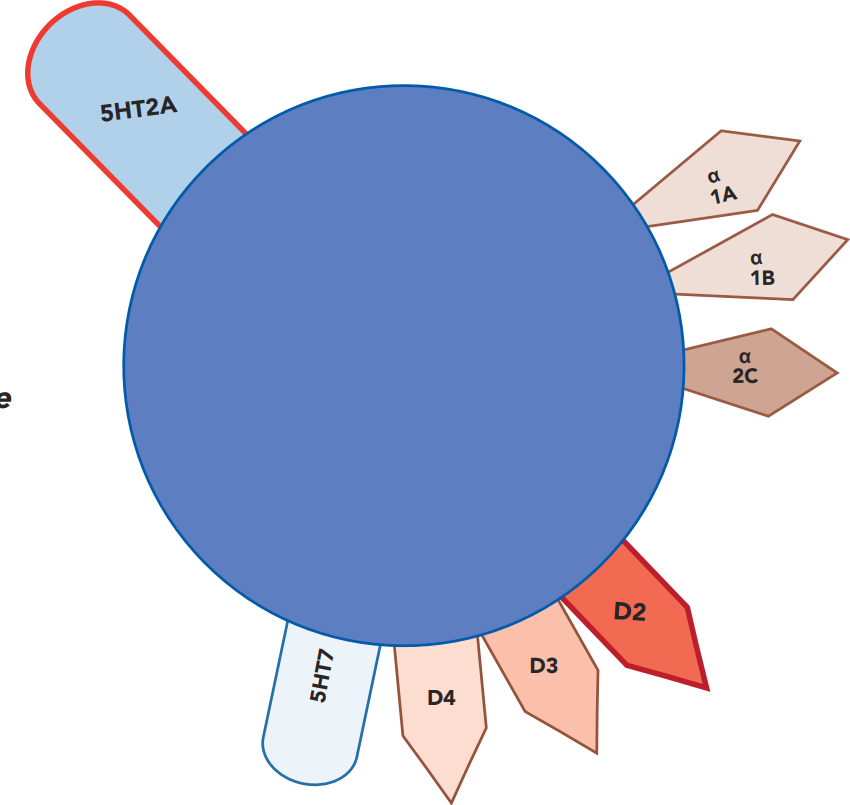 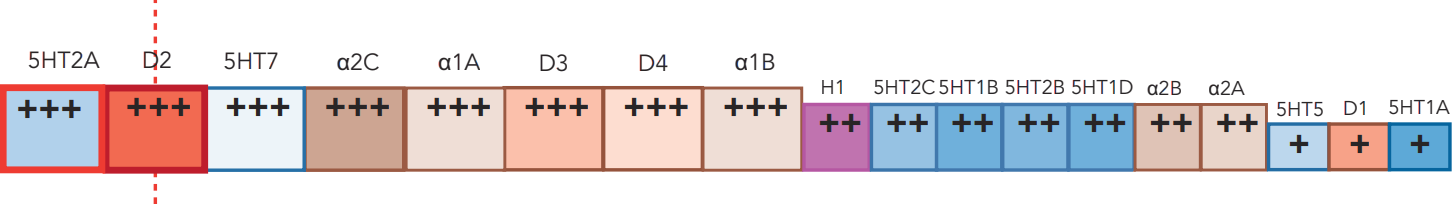 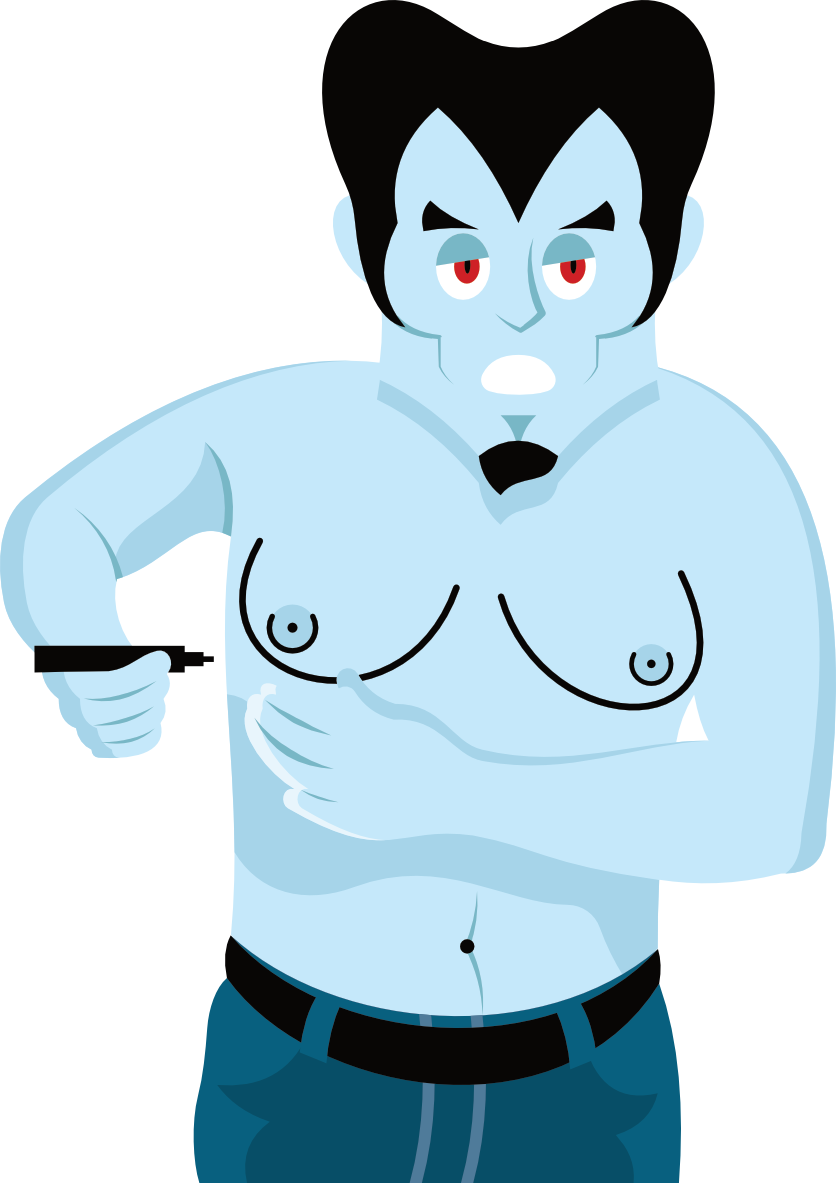 Risperidone
RISPERDAL

The 2nd atypical antipsychotic, following clozapine.

Marketing genius!

It’s barely atypical, because 5HT2A blocking ~= D2 blocking.

An SGA is supposed to block 5HT2A >> D2.
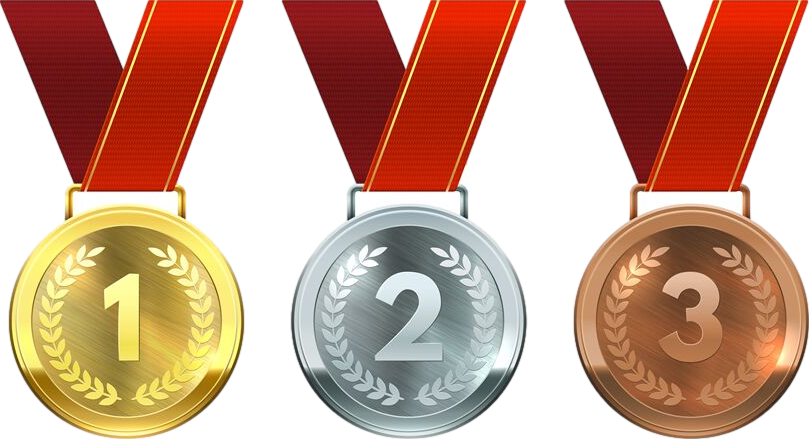 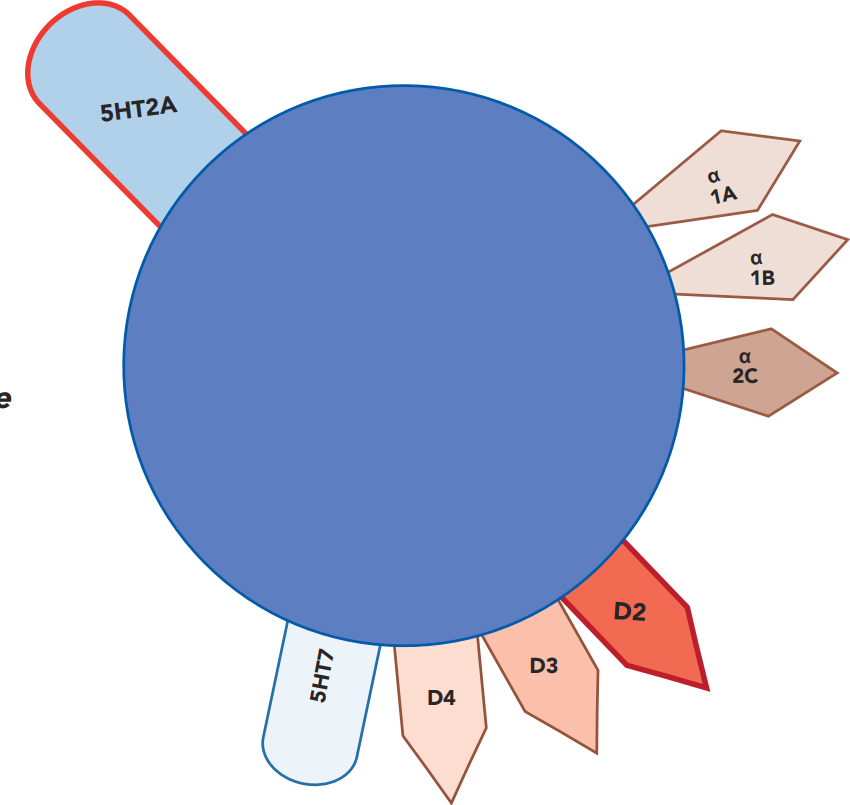 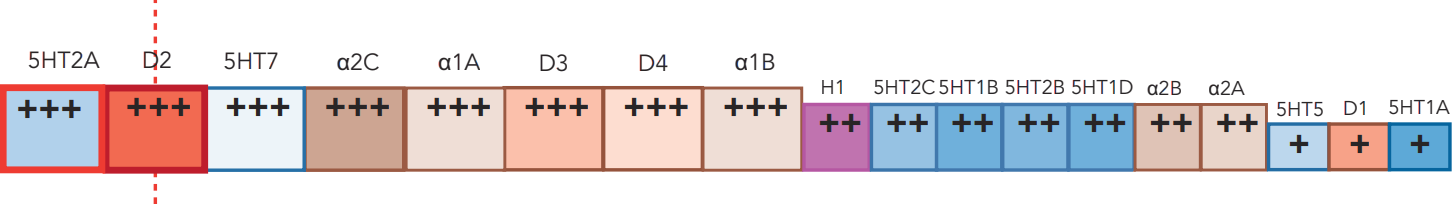 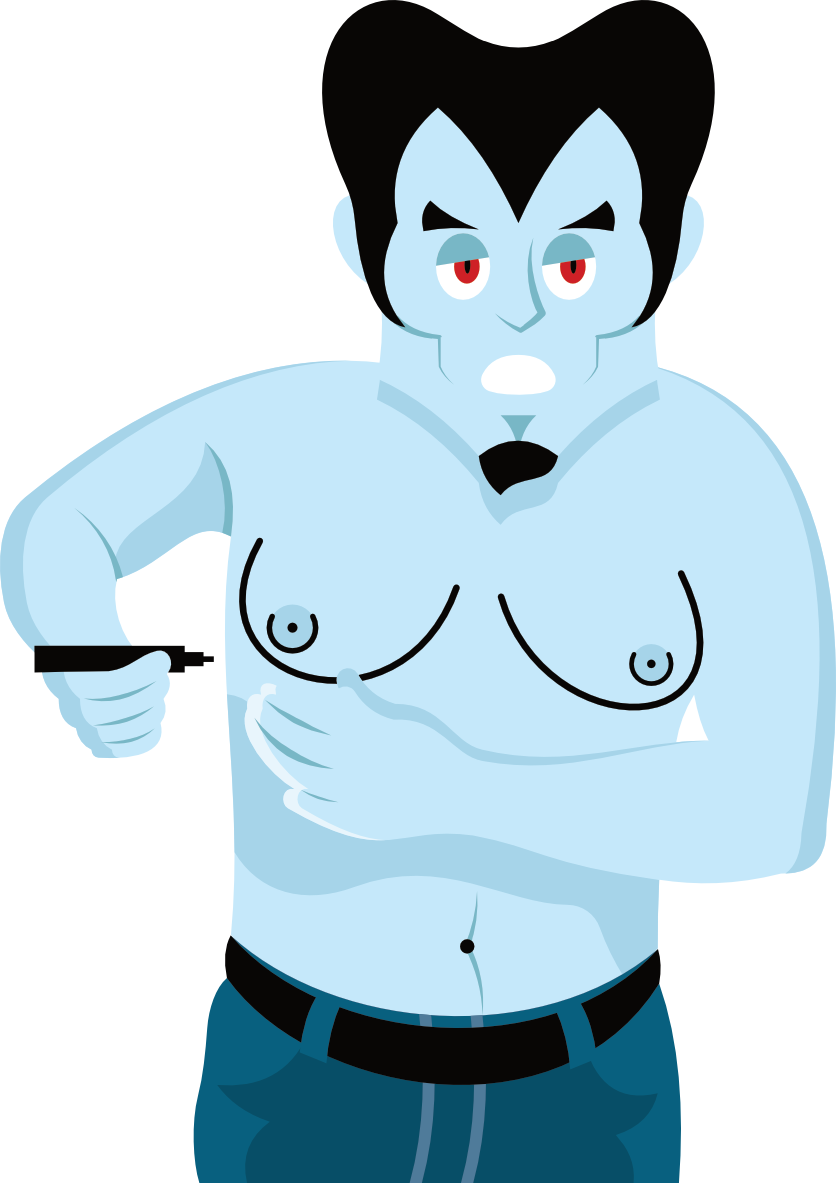 Risperidone
RISPERDAL

The 2nd atypical antipsychotic, following clozapine.

Marketing genius!

It’s barely atypical, because 5HT2A blocking ~= D2 blocking.

An SGA is supposed to block 5HT2A >> D2.
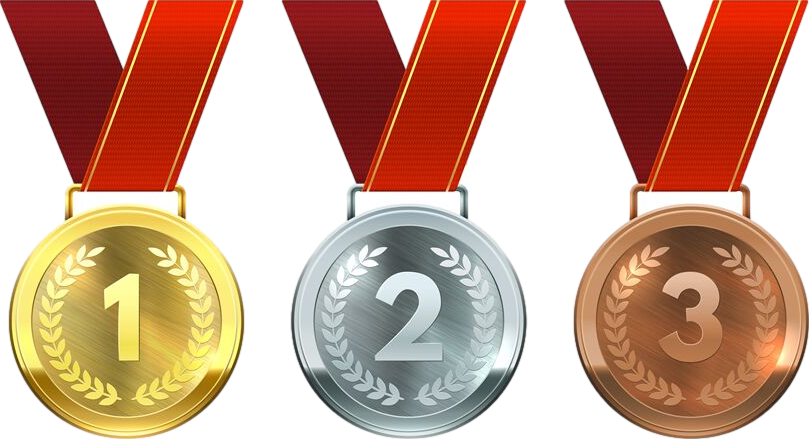 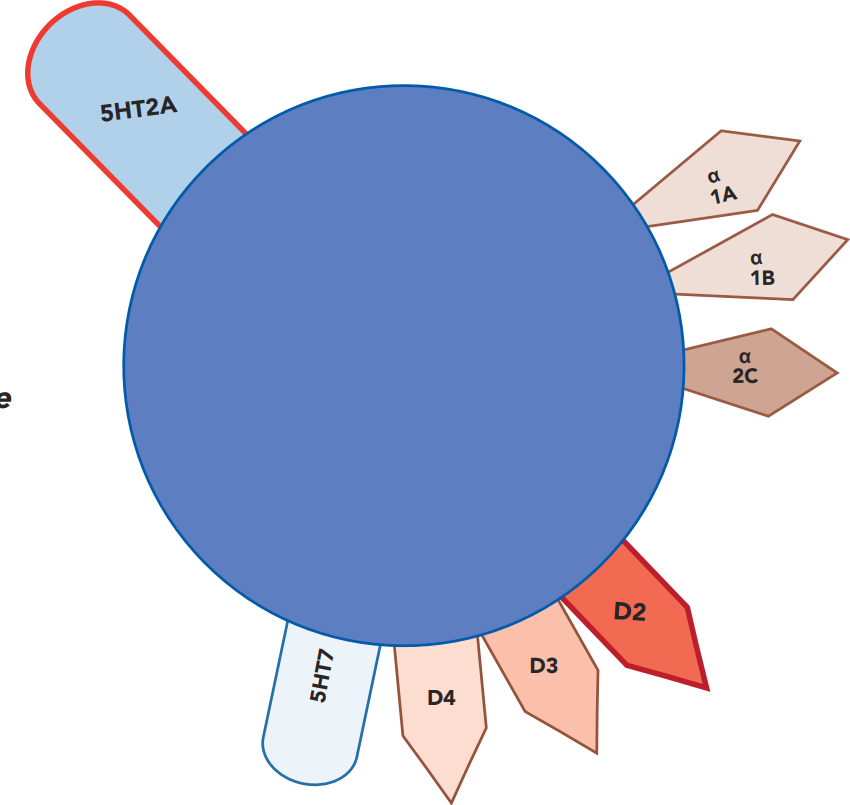 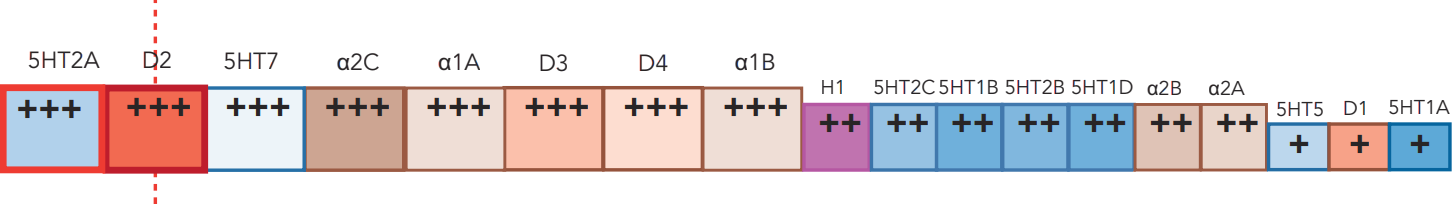 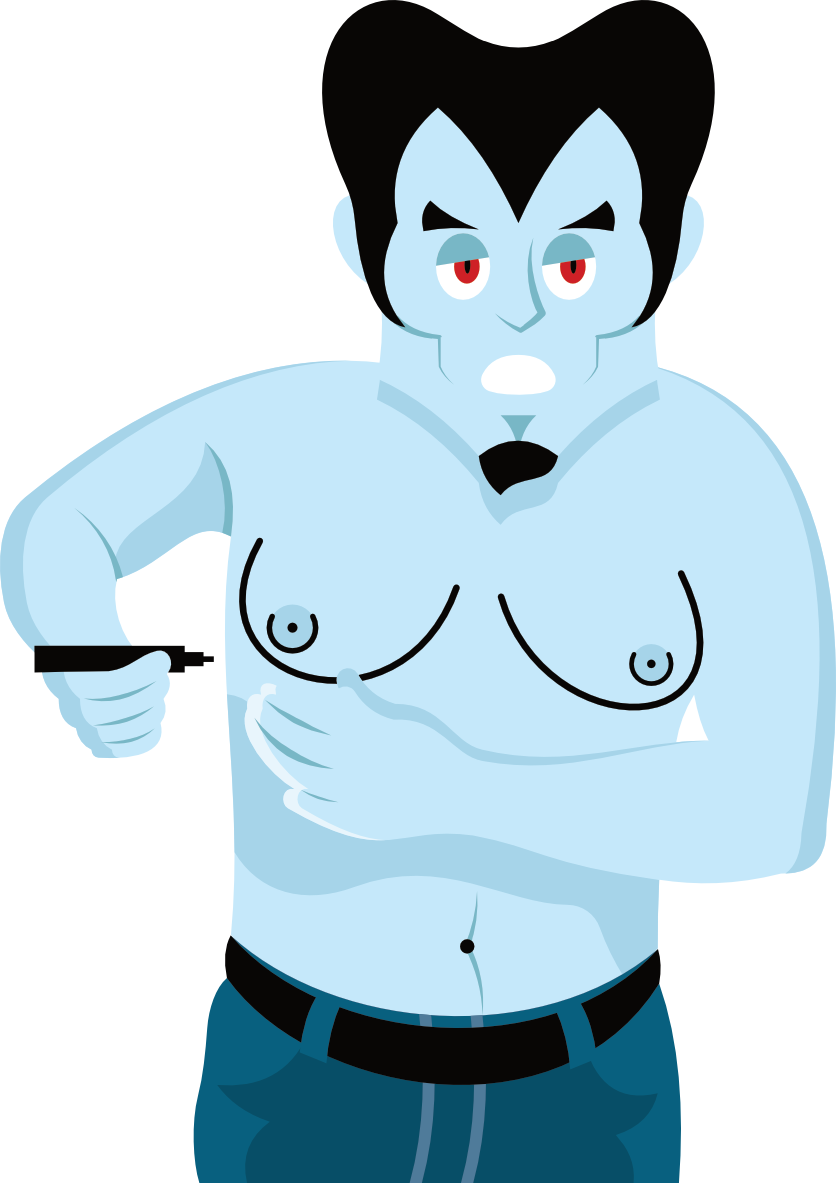 Risperidone
RISPERDAL

The 2nd atypical antipsychotic, following clozapine.

Marketing genius!

It’s barely atypical, because 5HT2A blocking ~= D2 blocking.

An SGA is supposed to block 5HT2A >> D2.
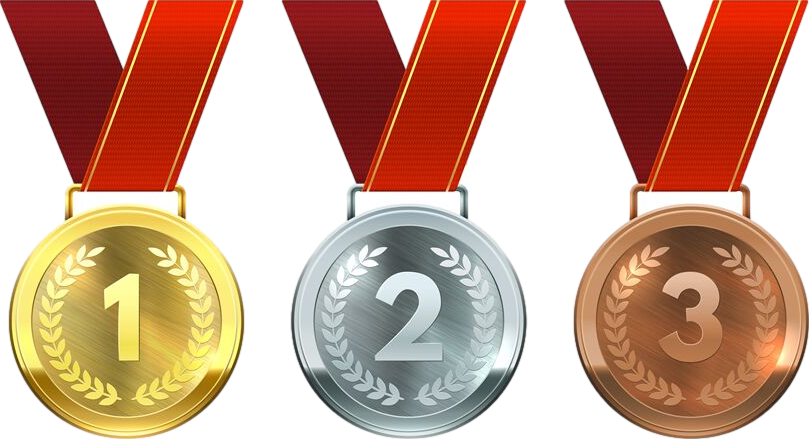 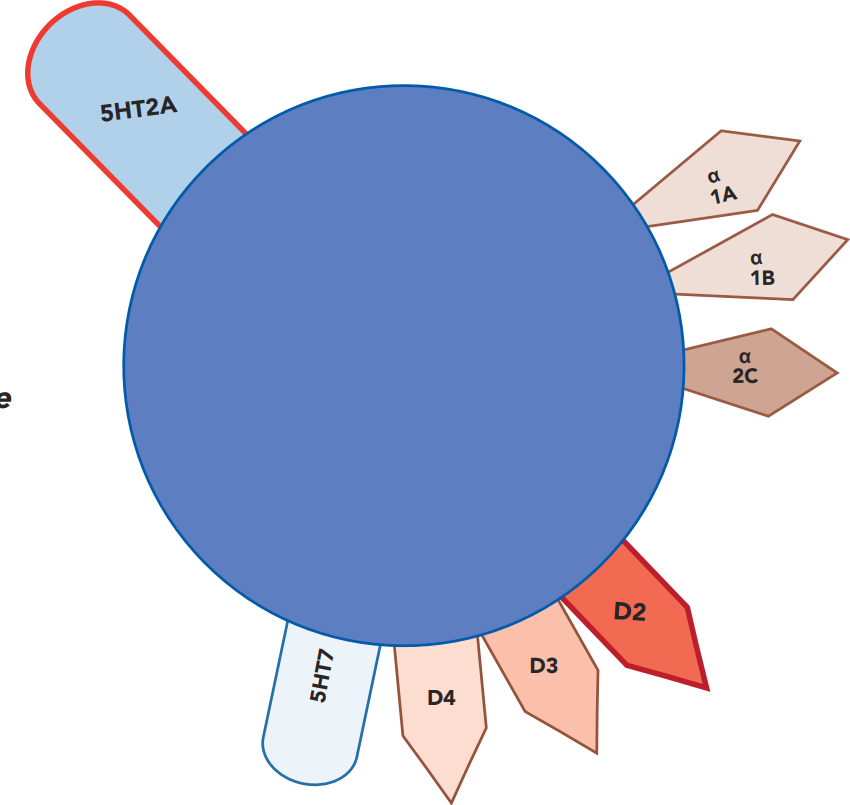 large prolactin elevation
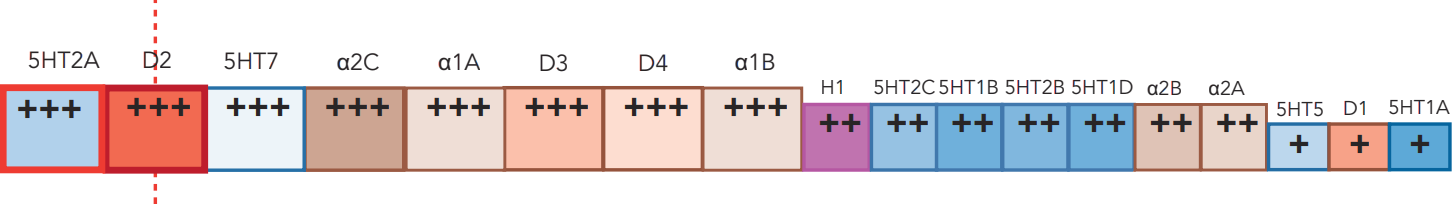 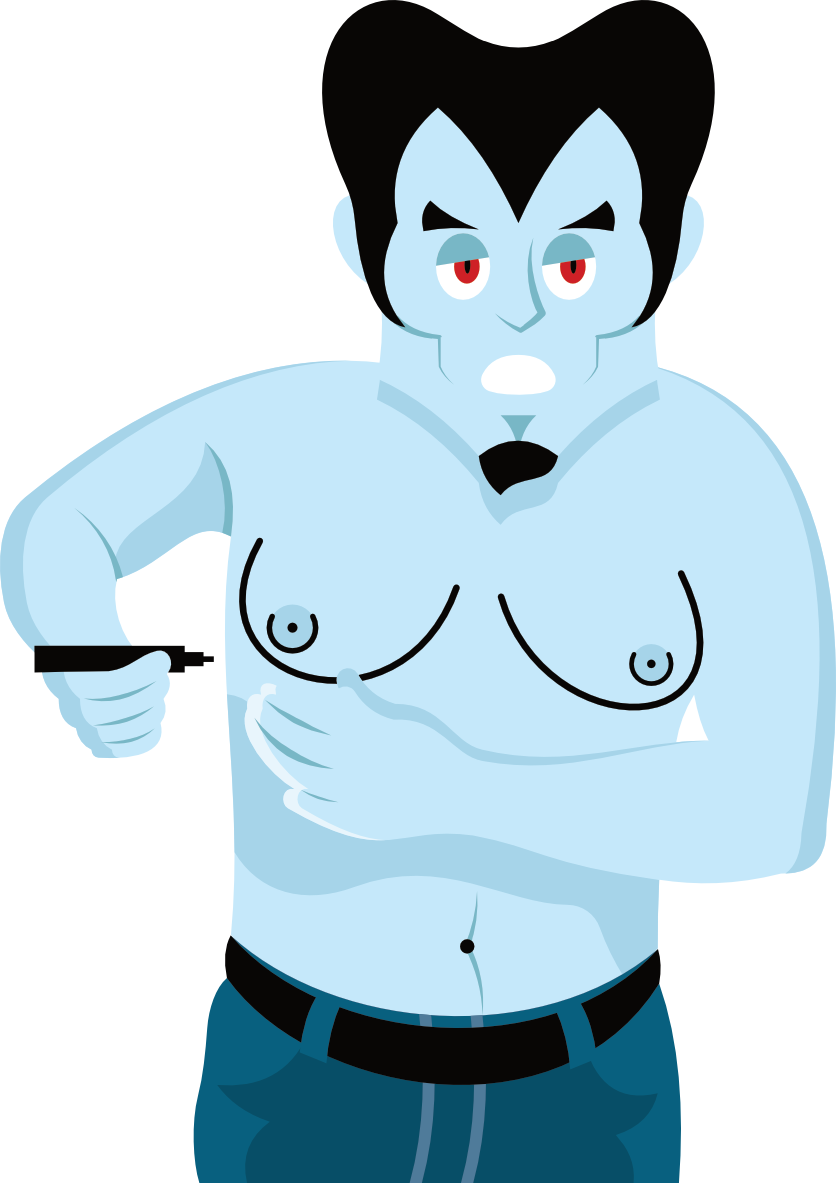 Risperidone
RISPERDAL

The 2nd atypical antipsychotic, following clozapine.

Marketing genius!

It’s barely atypical, because 5HT2A blocking ~= D2 blocking.

An SGA is supposed to block 5HT2A >> D2.
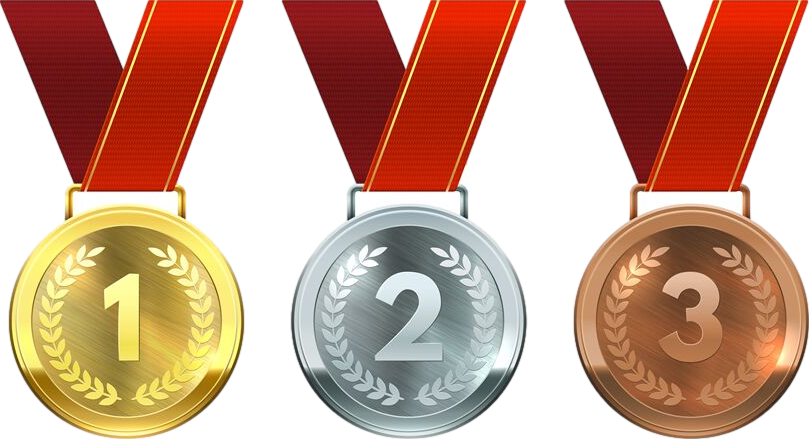 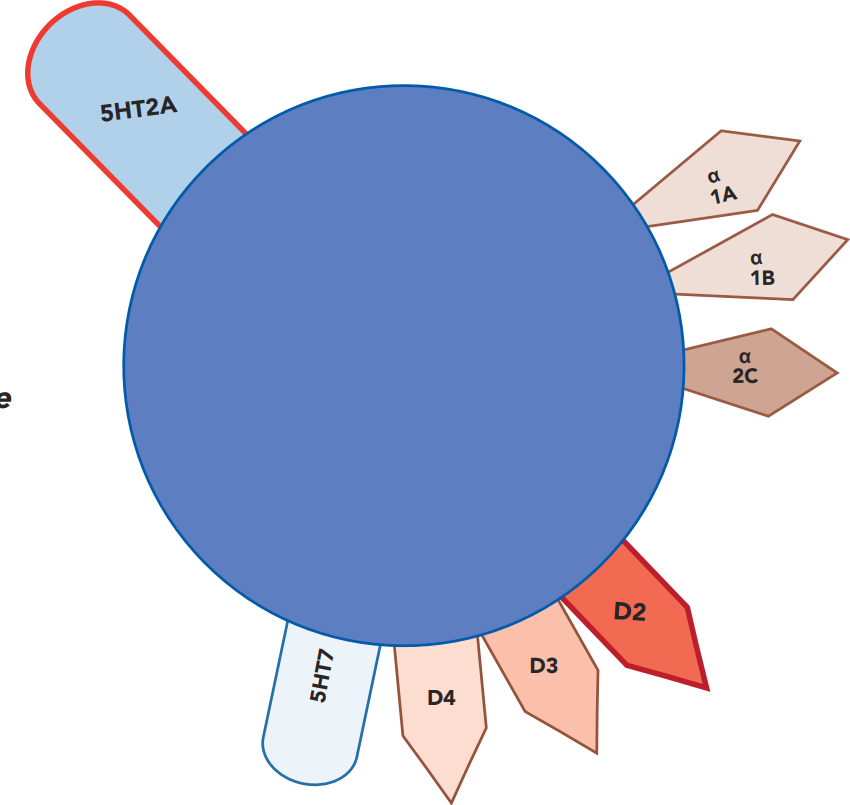 large prolactin elevation
EPS unless low dose
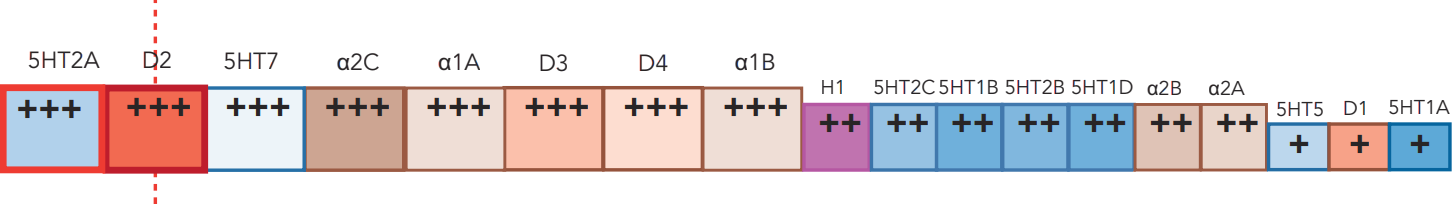 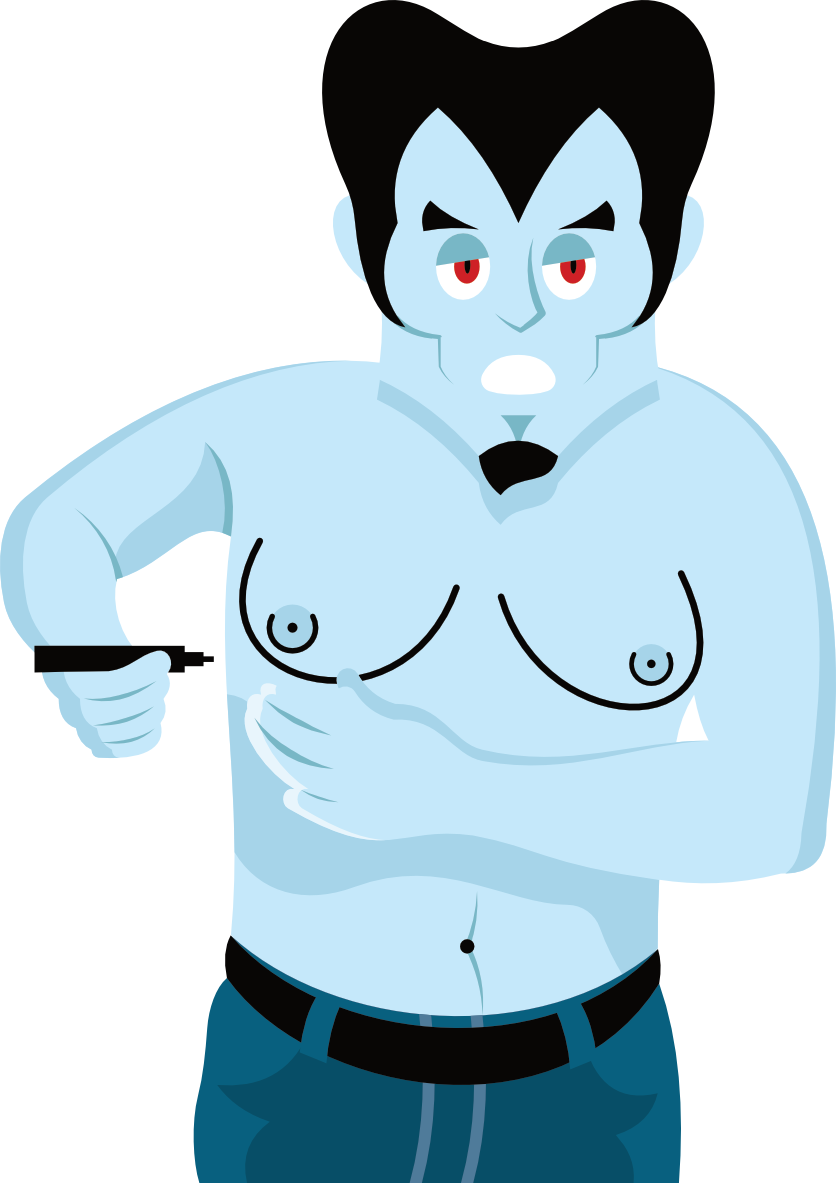 Risperidone
RISPERDAL

The 2nd atypical antipsychotic, following clozapine.

Marketing genius!

It’s barely atypical, because 5HT2A blocking ~= D2 blocking.

An SGA is supposed to block 5HT2A >> D2.
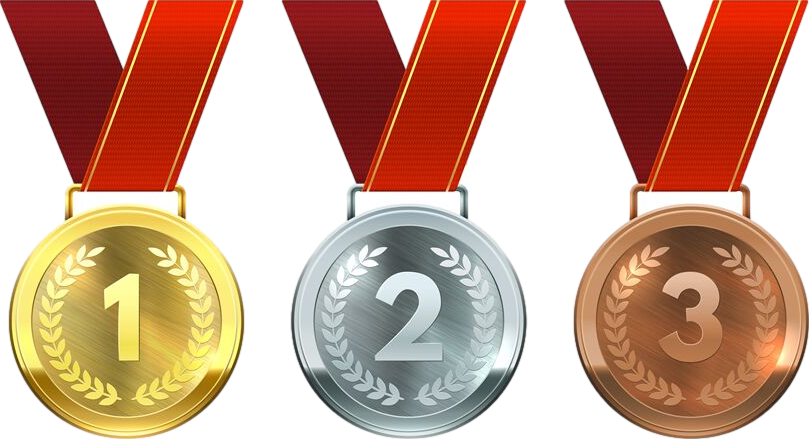 No built-in antimuscarinic activity, so may need to add benztropine.
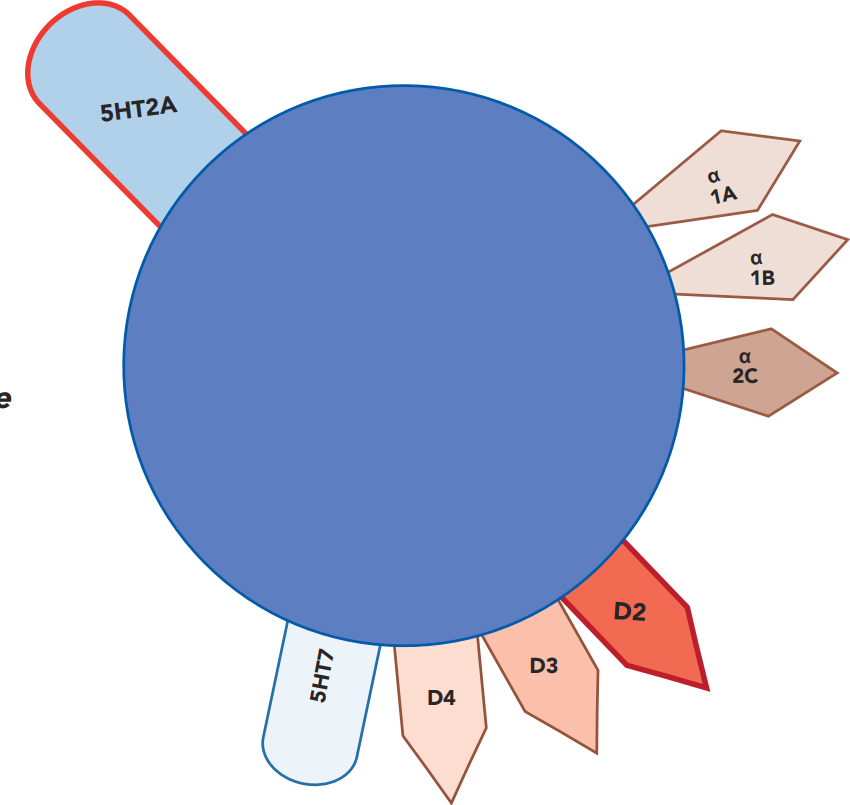 large prolactin elevation
EPS unless low dose
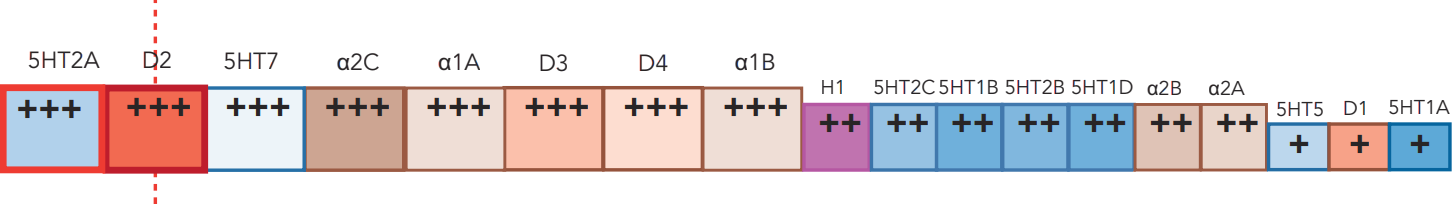 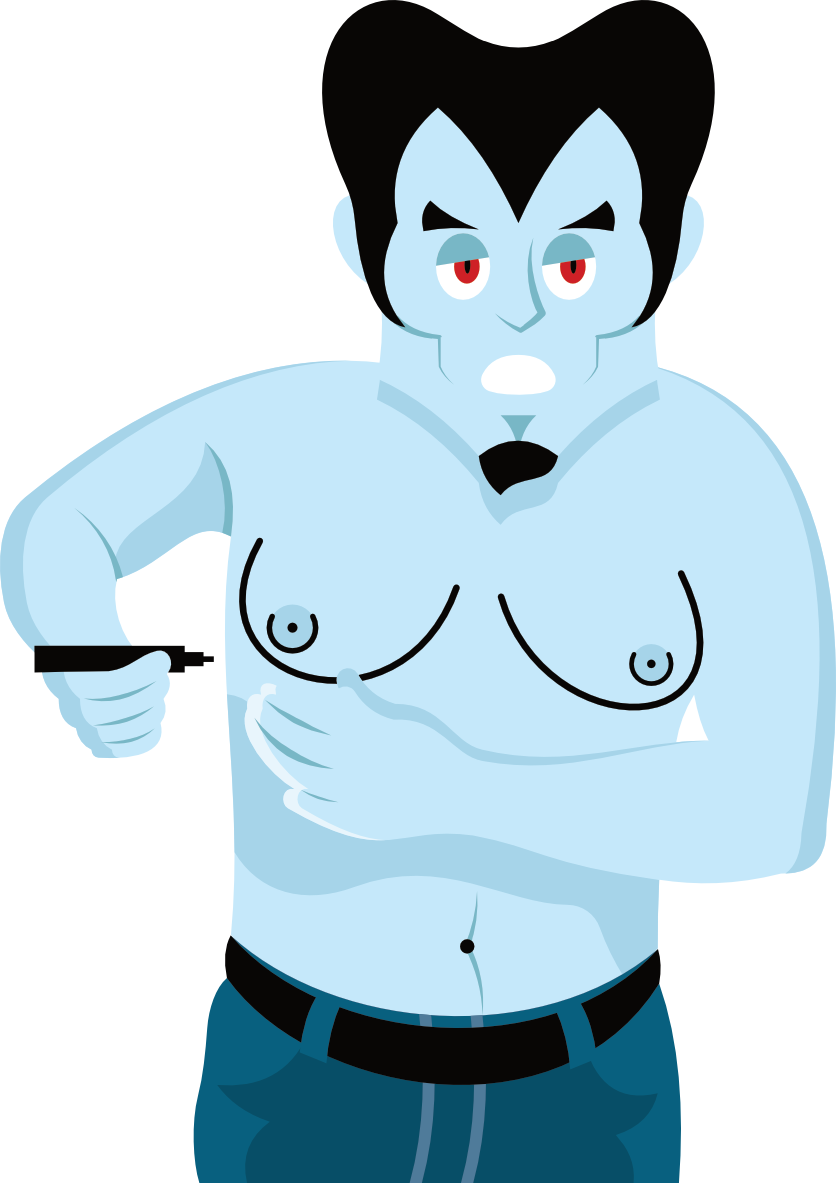 Risperidone
RISPERDAL

The 2nd atypical antipsychotic, following clozapine.

Marketing genius!

It’s barely atypical, because 5HT2A blocking ~= D2 blocking.

An SGA is supposed to block 5HT2A >> D2.
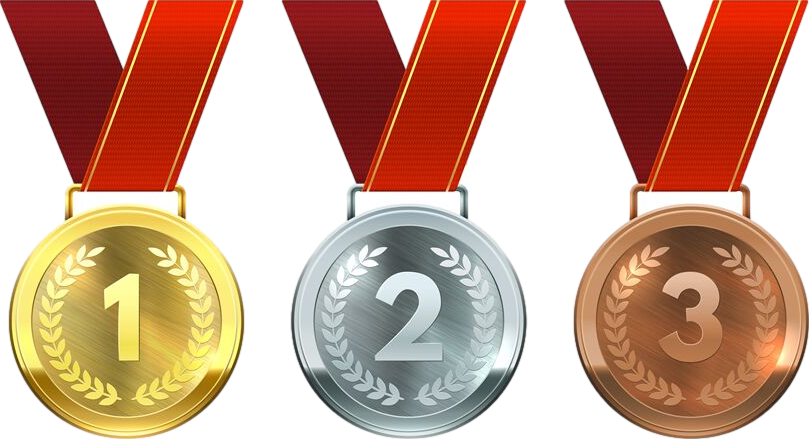 No built-in antimuscarinic activity, so may need to add benztropine.
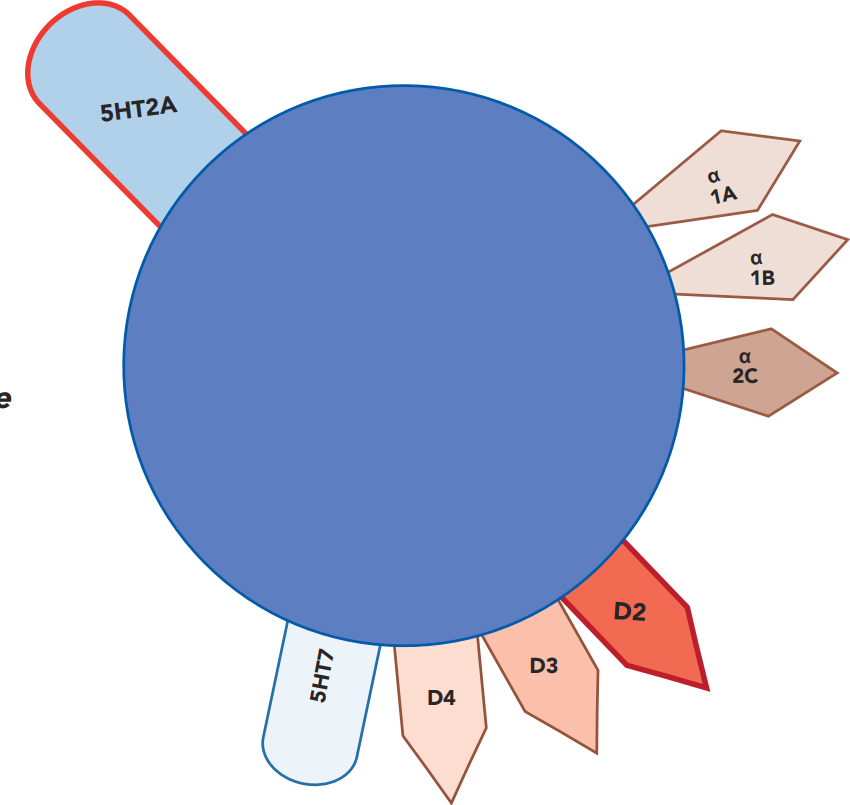 large prolactin elevation
EPS unless low dose
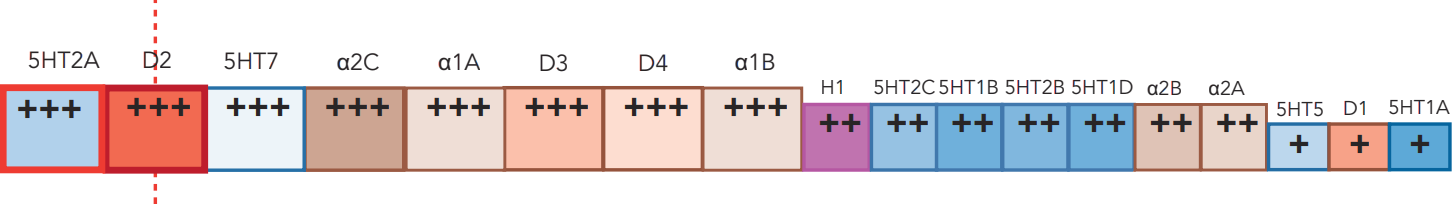 Course of illness in schizophrenia
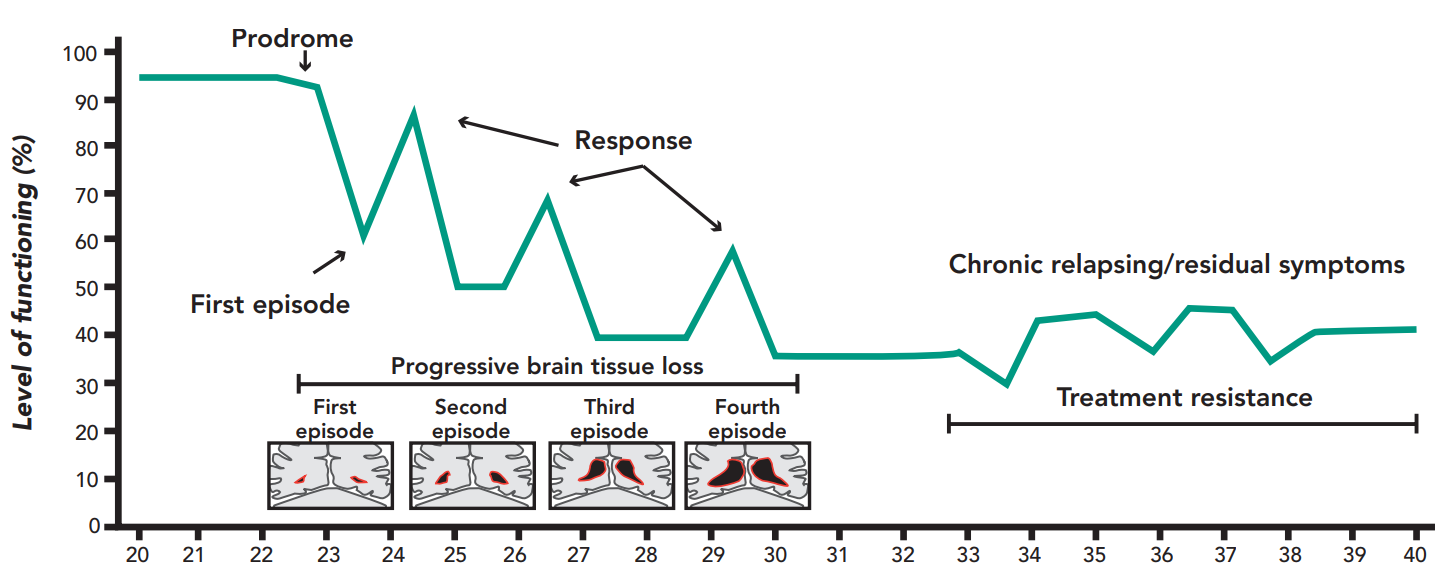 Stahl’s Essential Psychopharmacology
Course of illness in schizophrenia
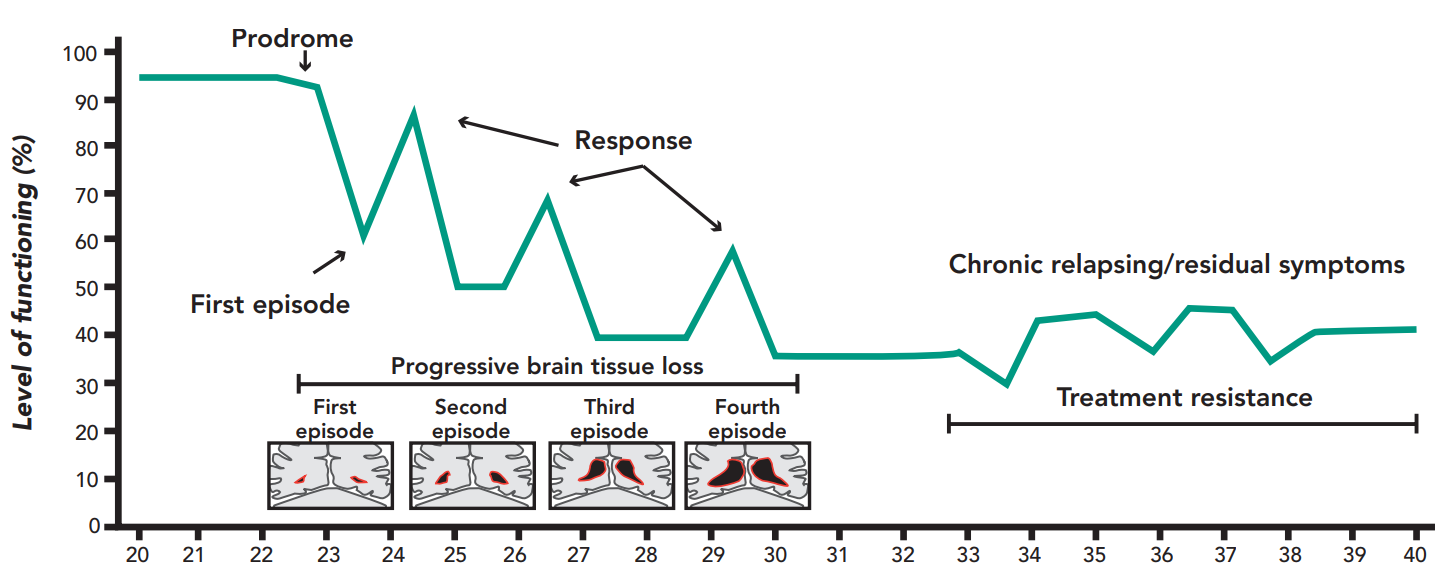 Stahl’s Essential Psychopharmacology
Course of illness in schizophrenia
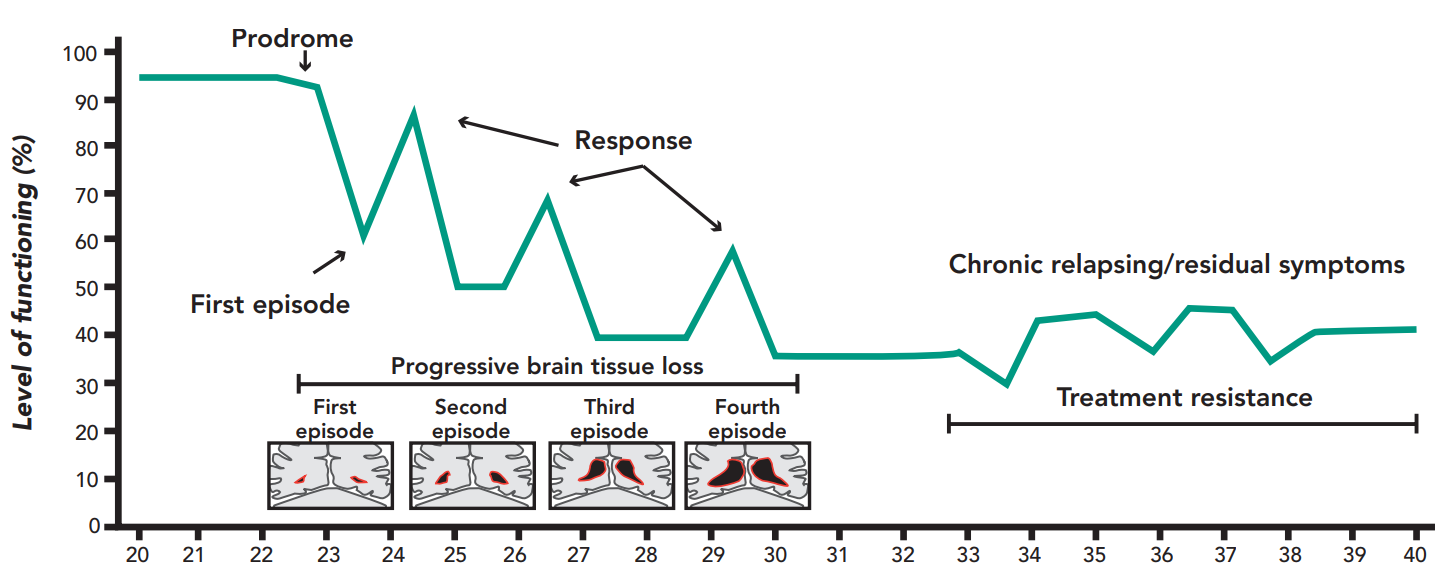 Stahl’s Essential Psychopharmacology
Course of illness in schizophrenia
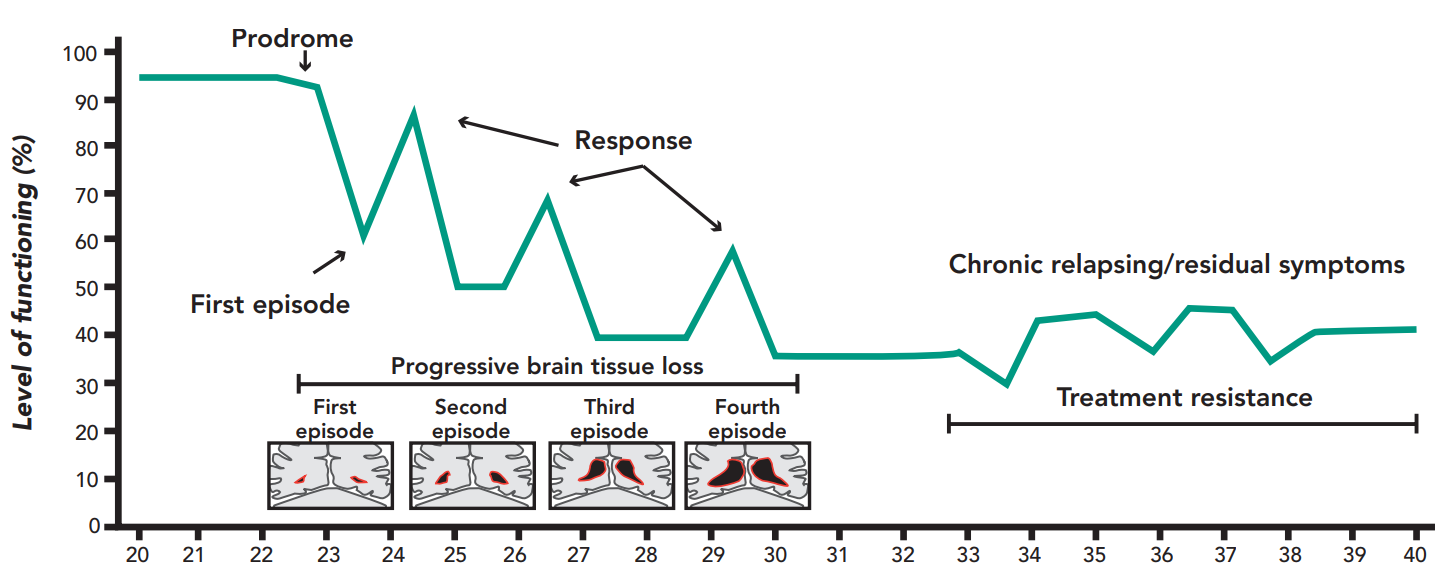 Stahl’s Essential Psychopharmacology
Course of illness in schizophrenia
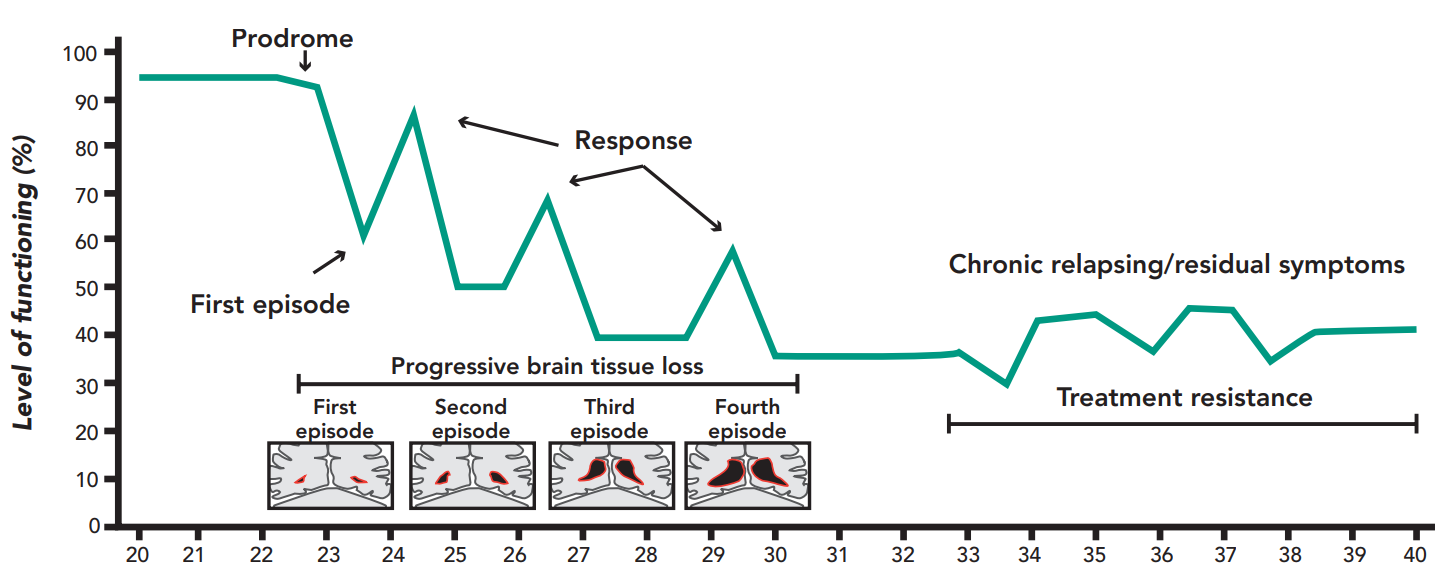 Stahl’s Essential Psychopharmacology
Course of illness in schizophrenia
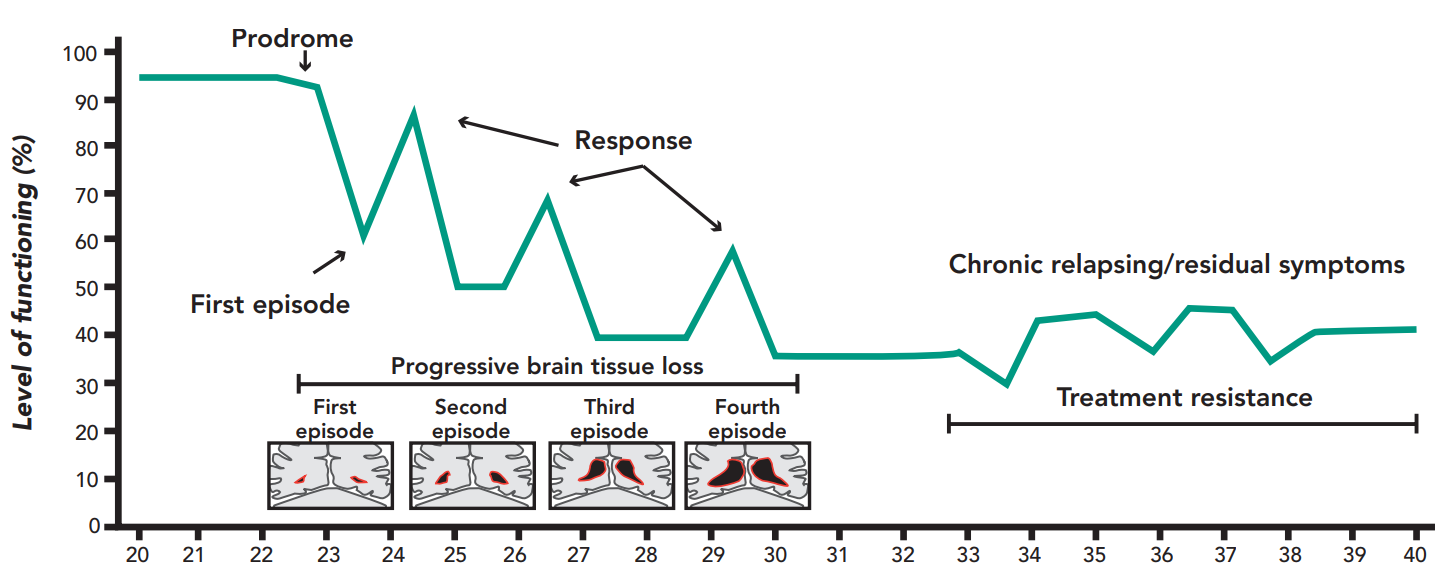 This is the time for
?
Stahl’s Essential Psychopharmacology
Course of illness in schizophrenia
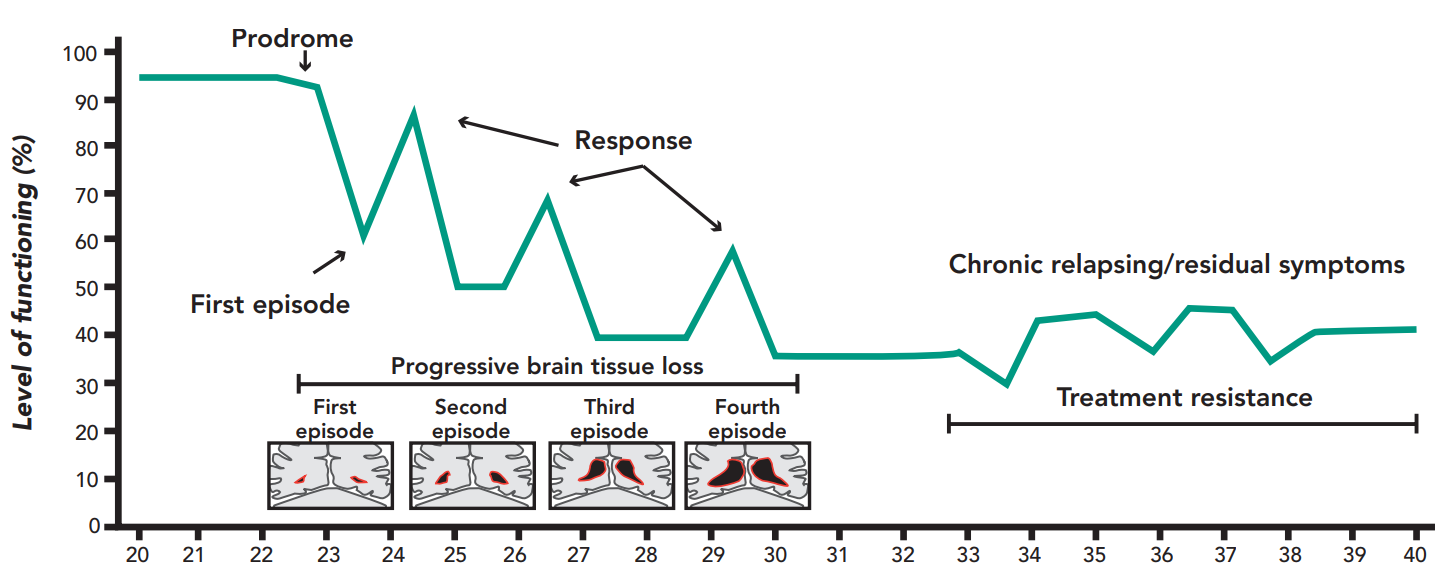 This is the time for a long-acting injectable (LAI) antipsychotic
Stahl’s Essential Psychopharmacology
Course of illness in schizophrenia
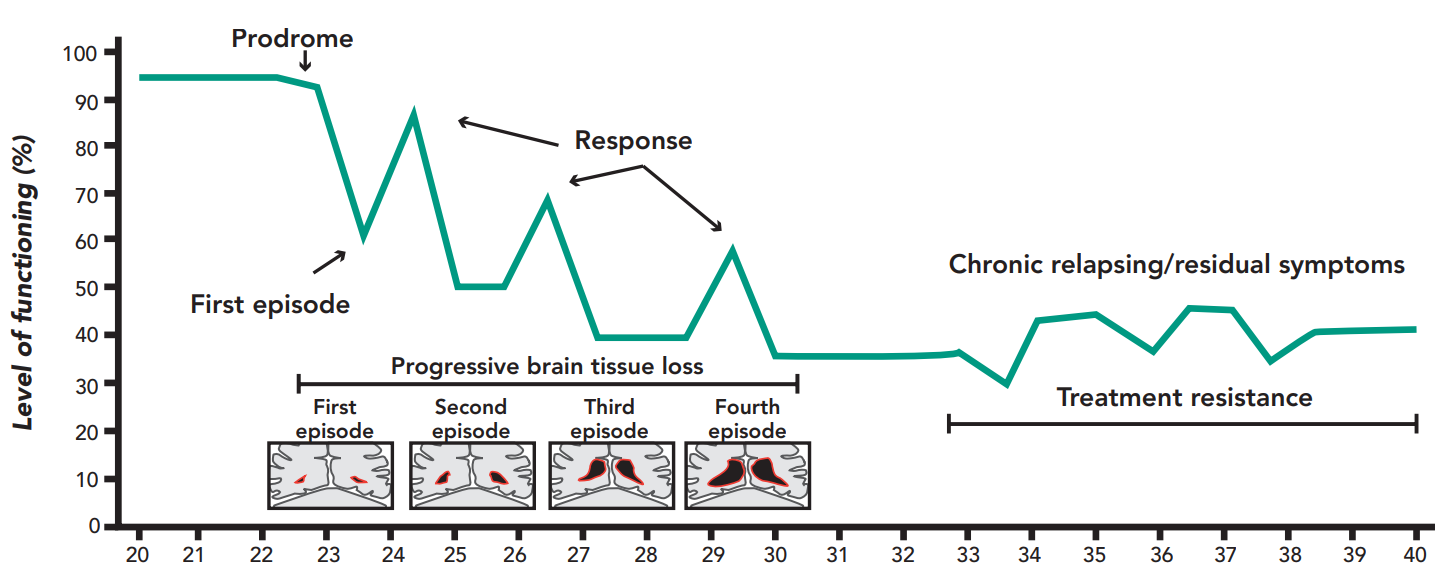 If 2nd episode despite compliance, it’s time for
?
Stahl’s Essential Psychopharmacology
Course of illness in schizophrenia
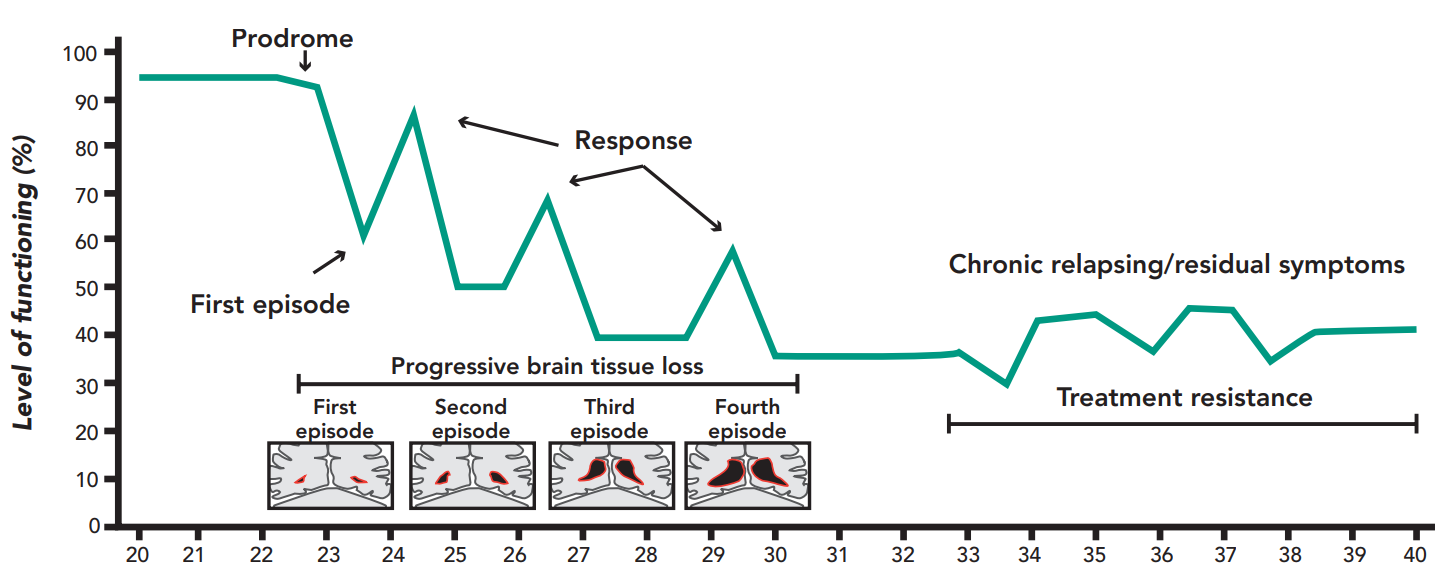 If 2nd episode despite compliance, it’s time for clozapine
Stahl’s Essential Psychopharmacology
Course of illness in schizophrenia
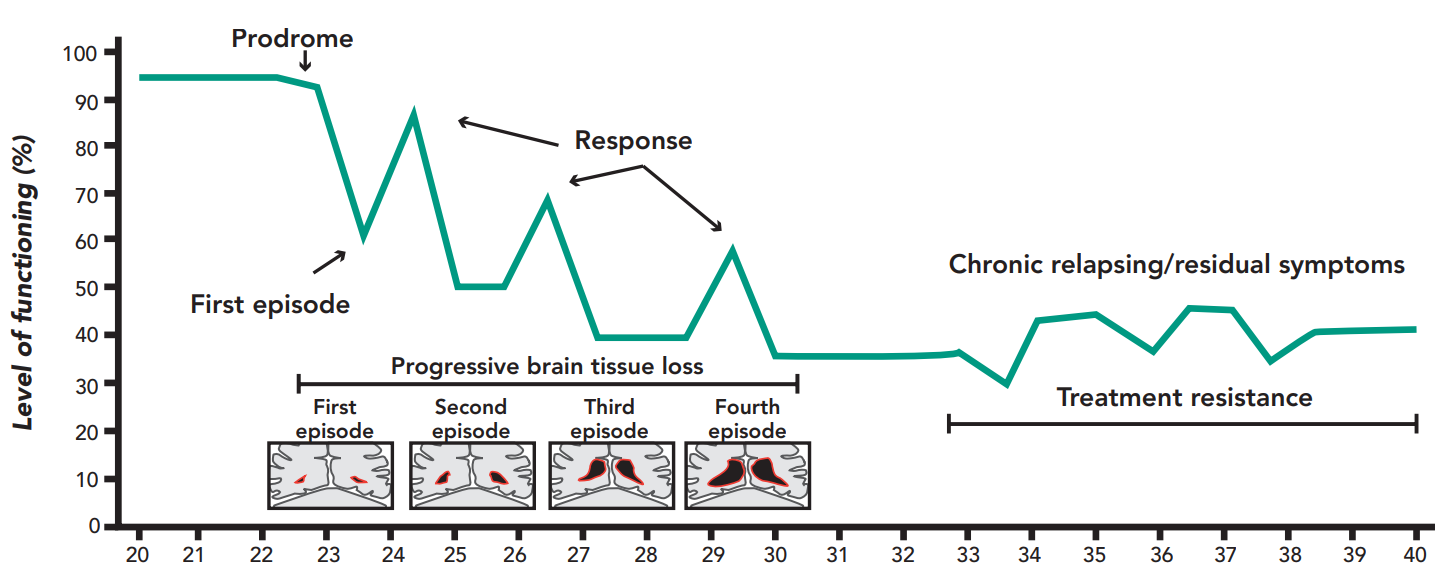 Stahl’s Essential Psychopharmacology
Risperidone long-acting injectables
PERSERIS  
 “Purse heiress”
RISPERDAL CONSTA 
Risperdal “Consta”ntly (q 2 wk)
Deltoid or gluteal
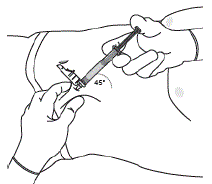 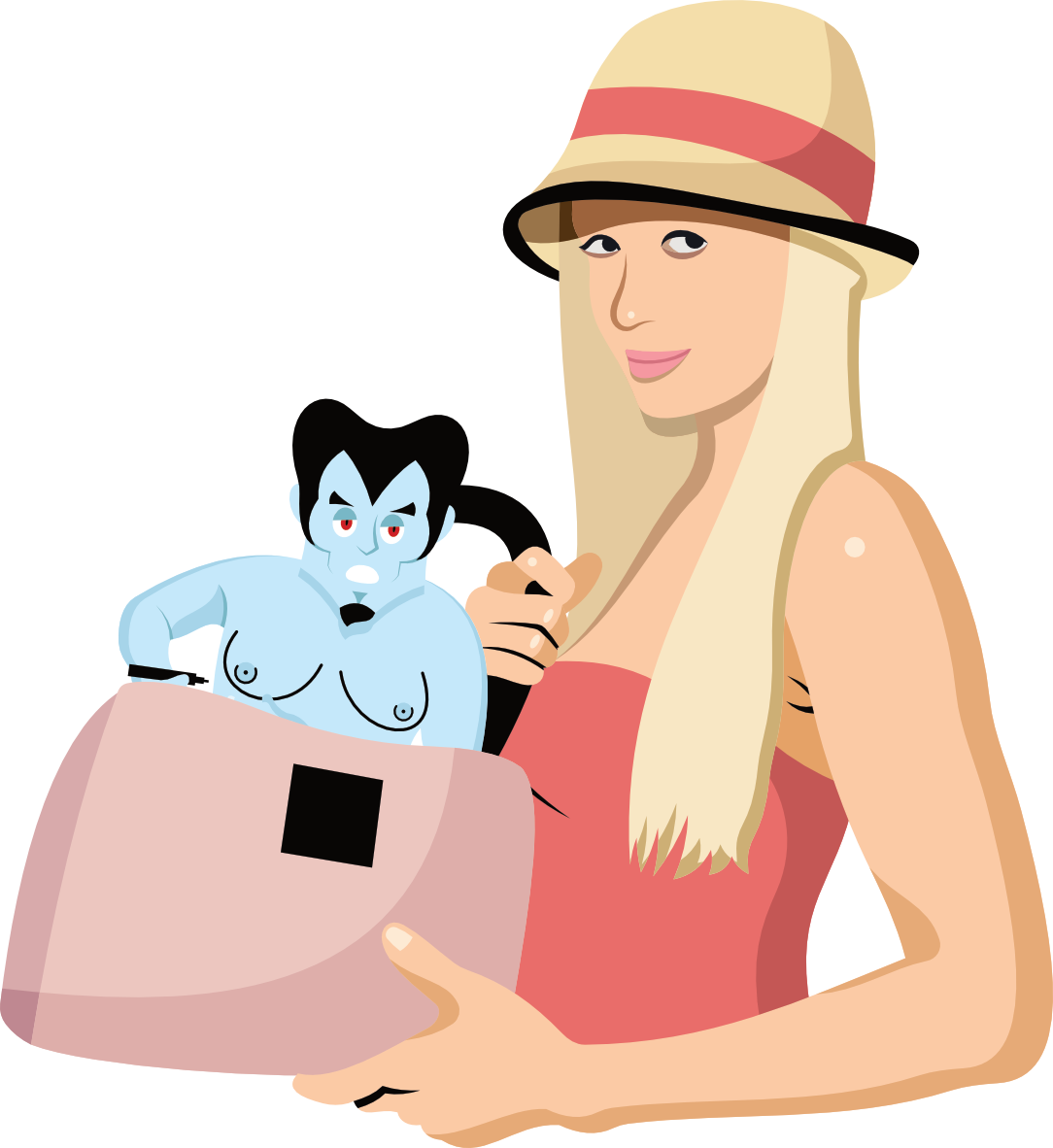 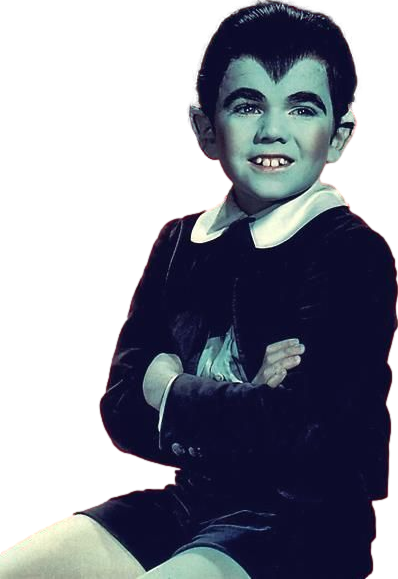 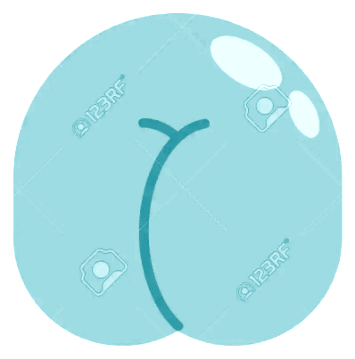 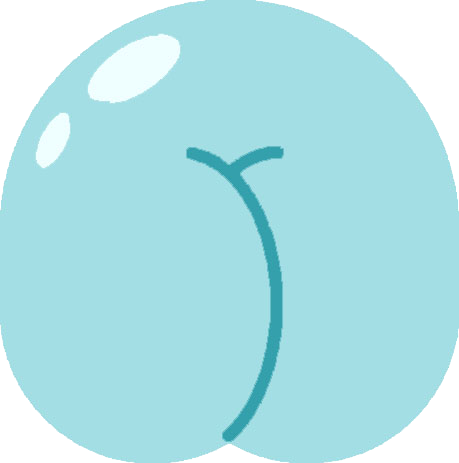 RYKINDO
“Reich 
Kindle”
UZEDY
CHOOSE, EDDIE!
CHOOSE, EDDIE!
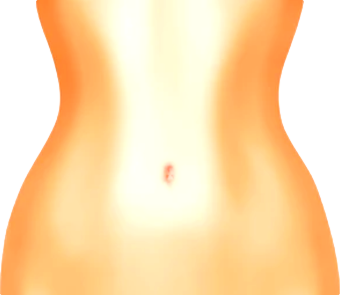 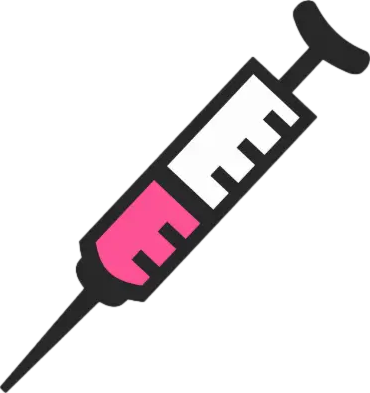 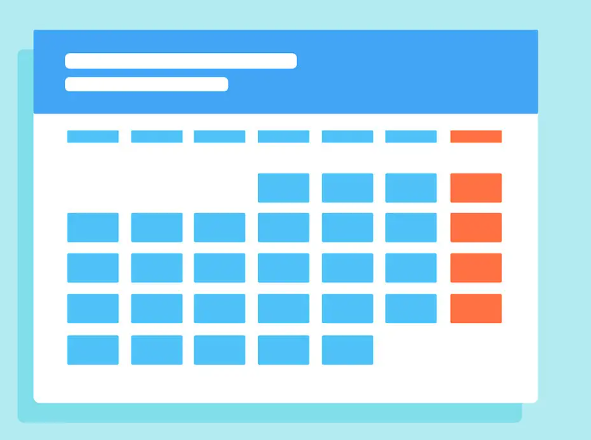 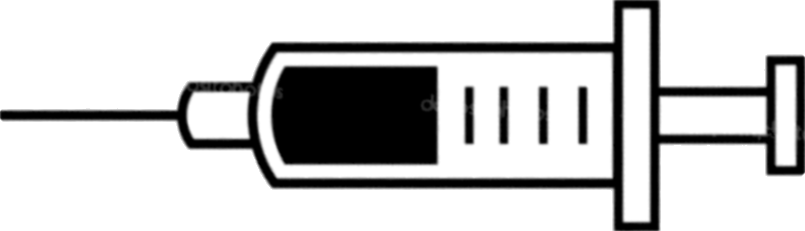 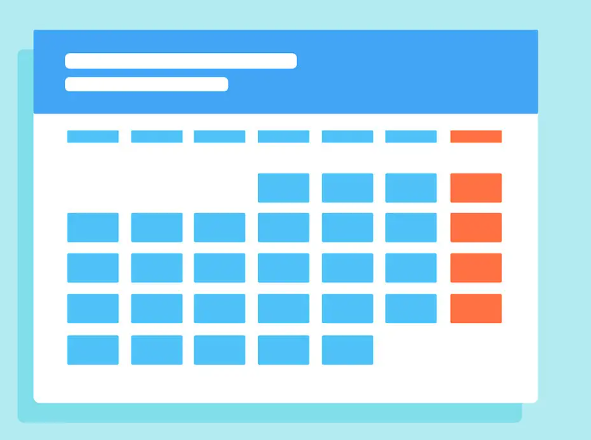 q 8 wk
SC upper arm
-or-
-or-
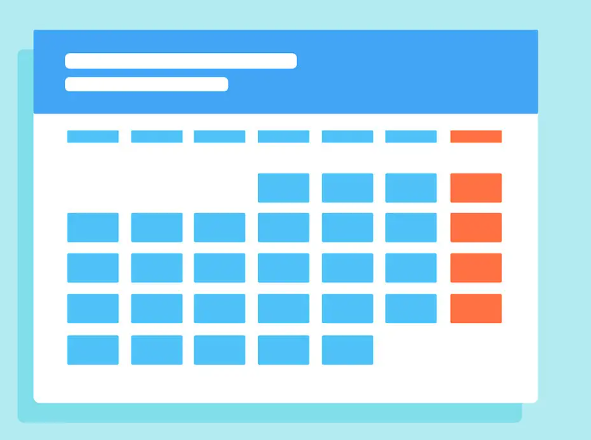 q 4 wk
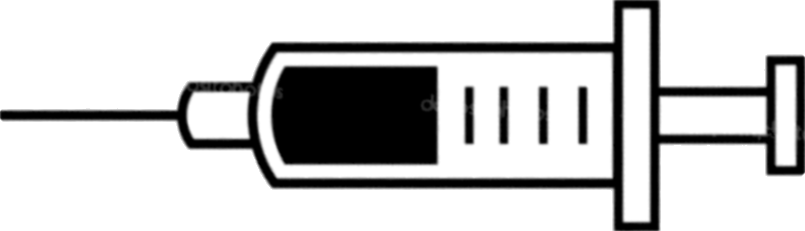 SC abdomen
new brand of Risperdal Consta
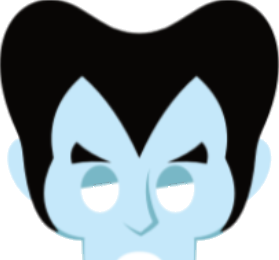 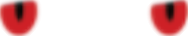 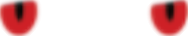 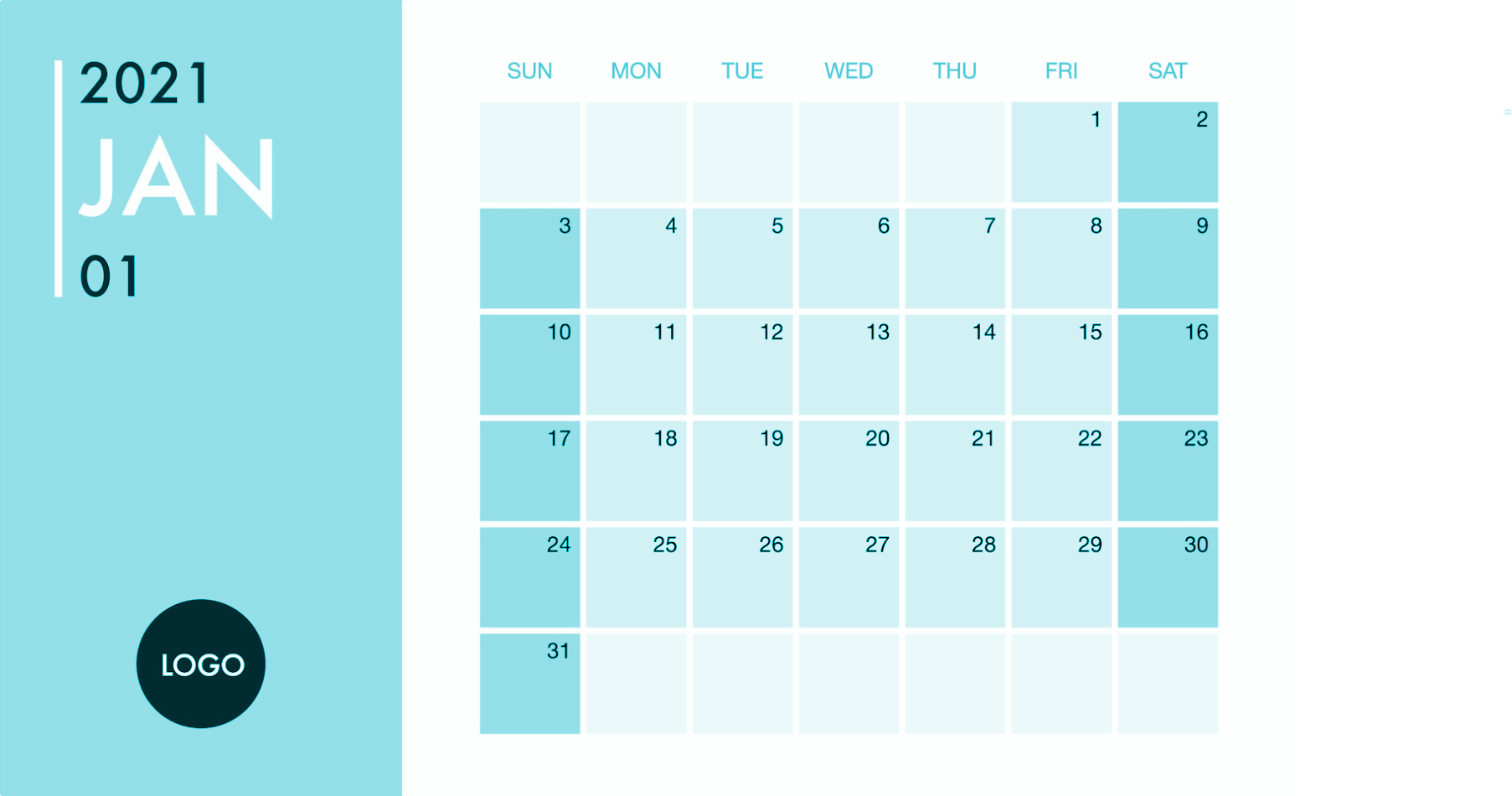 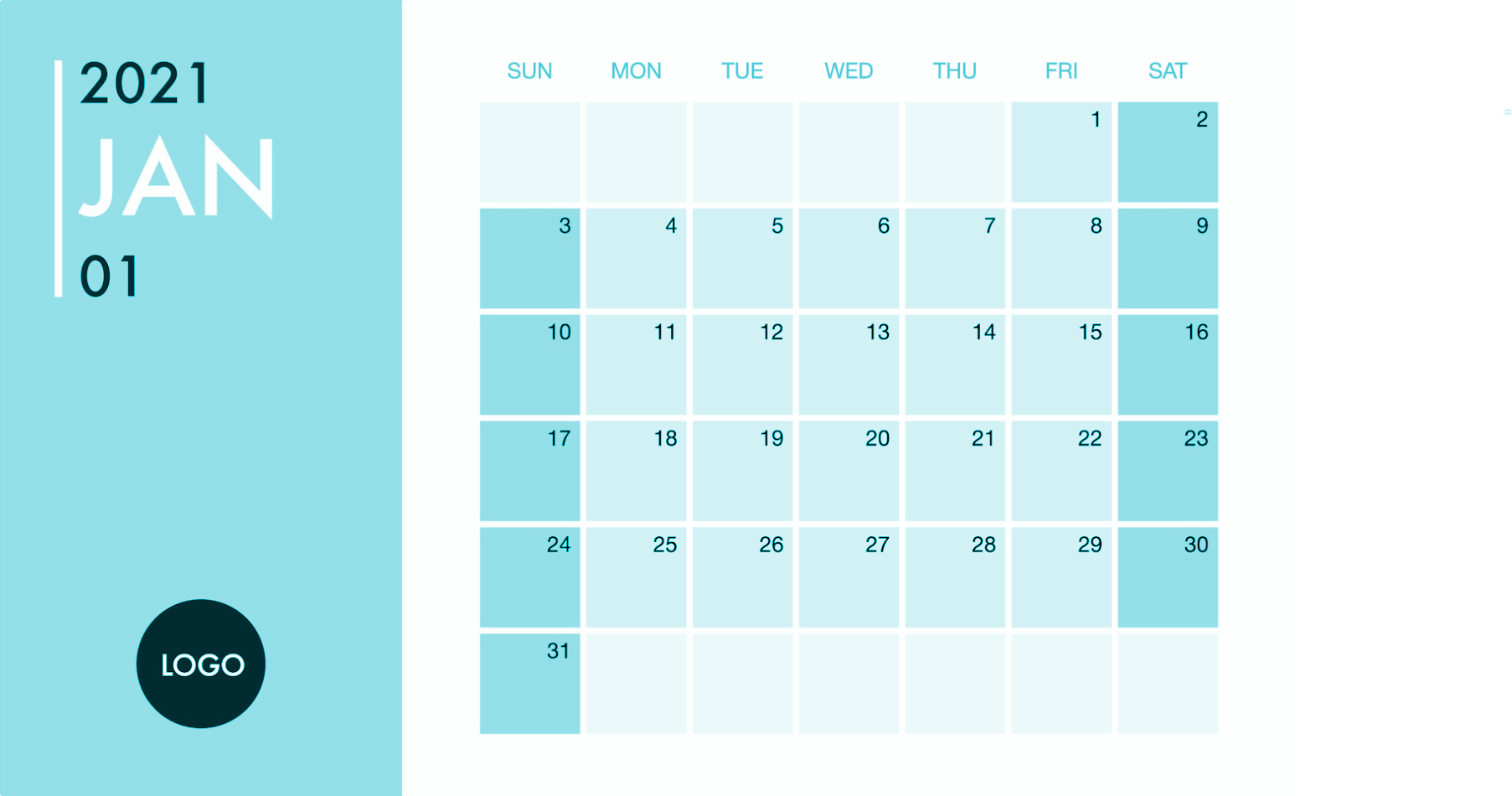 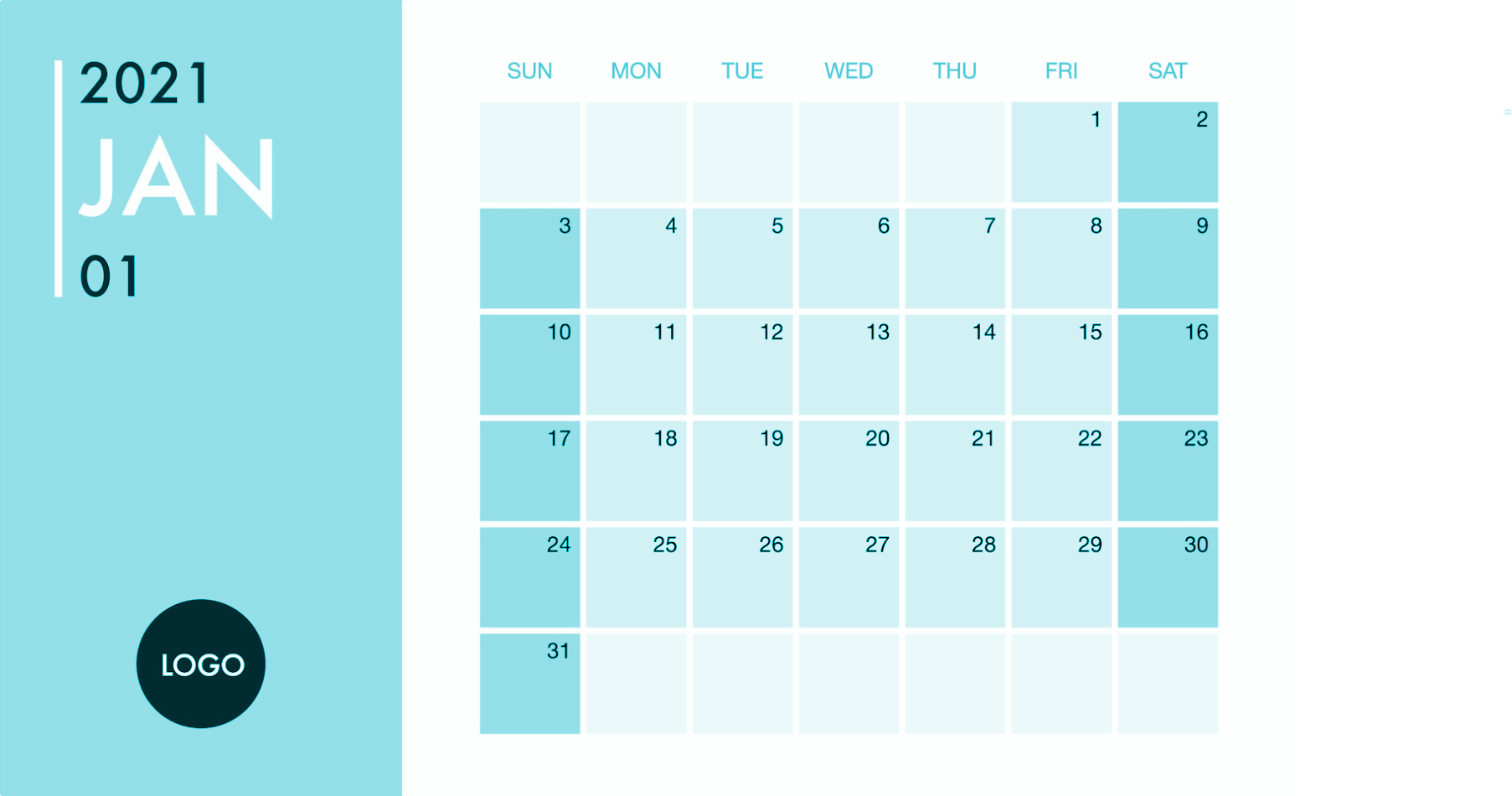 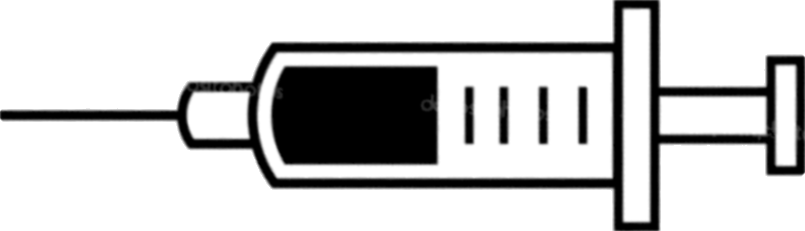 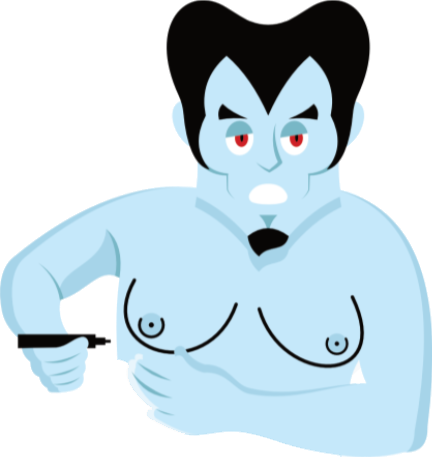 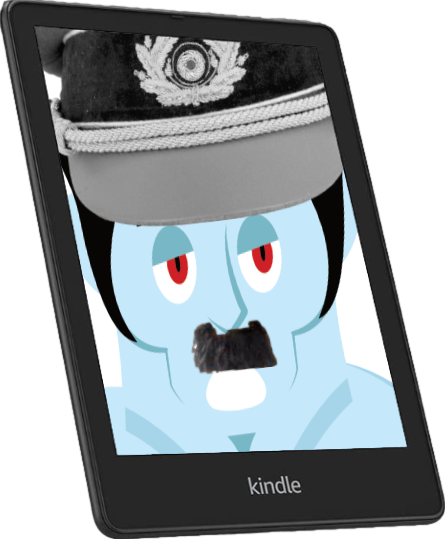 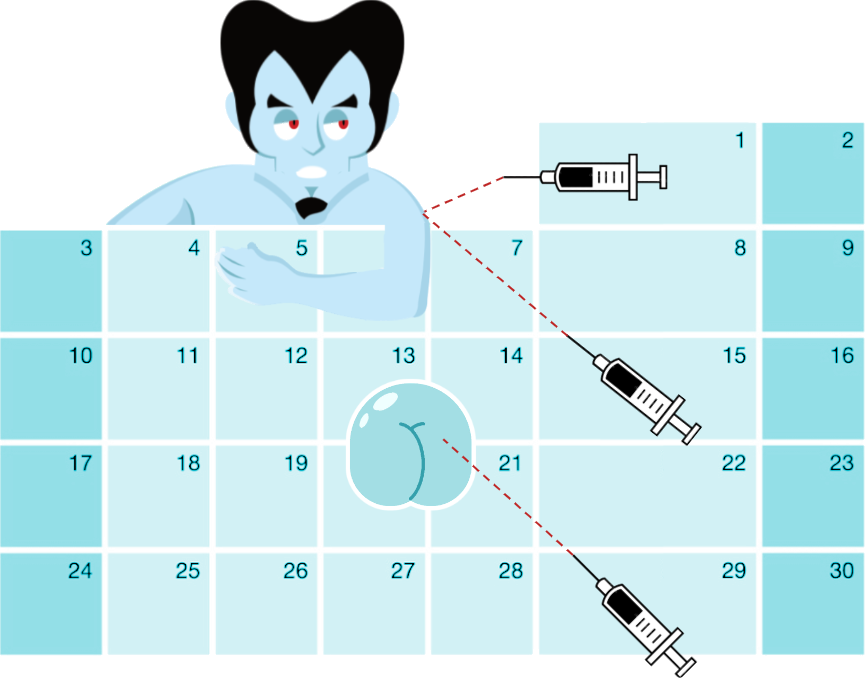 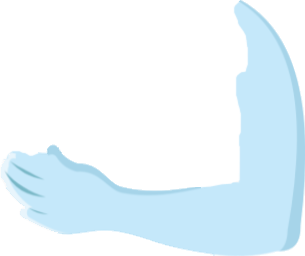 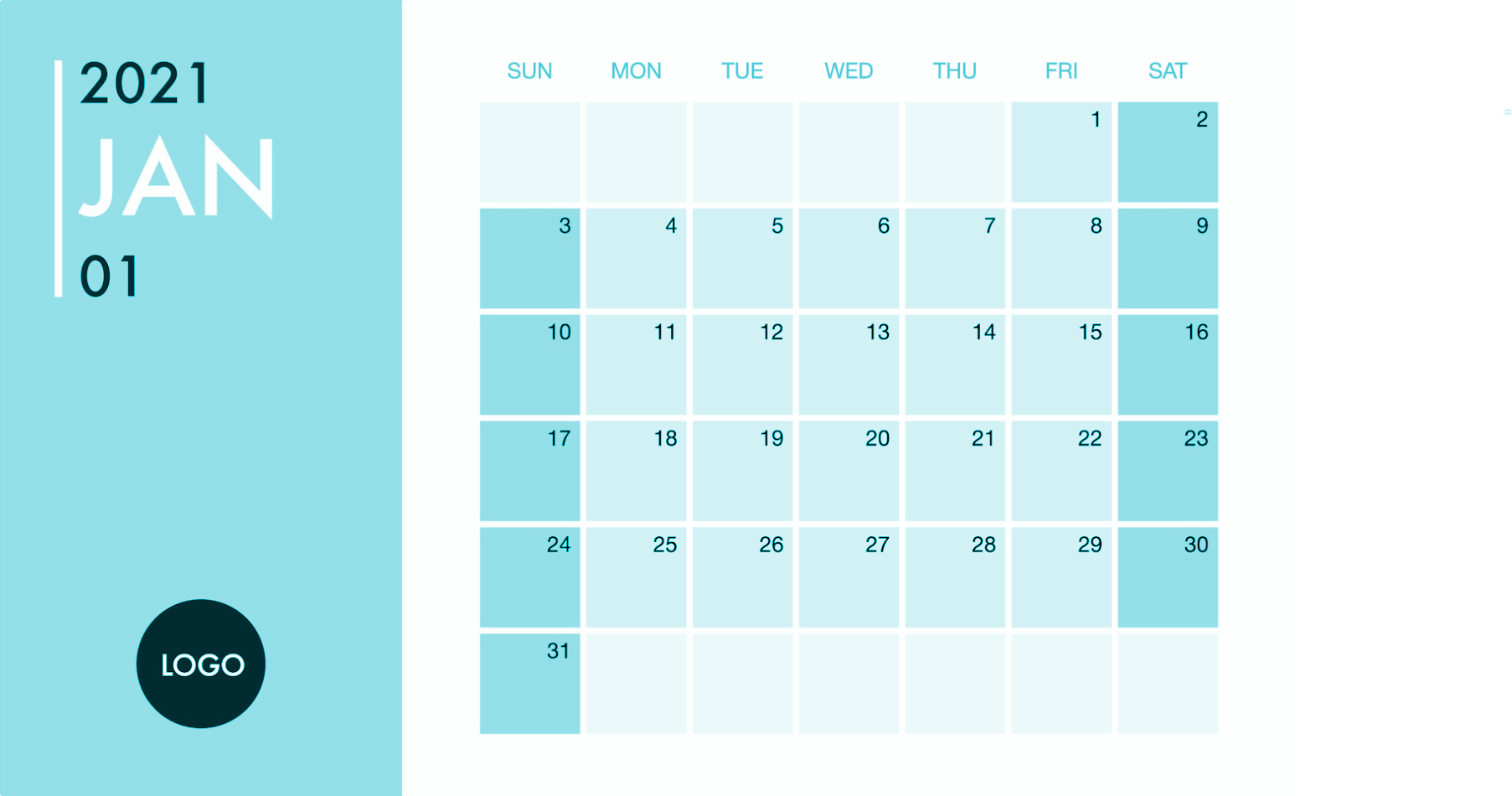 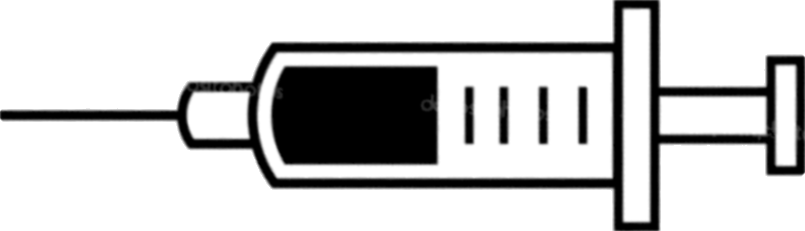 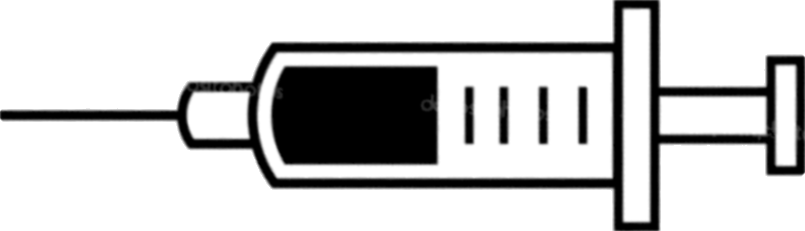 Risperidone long-acting injectables
PERSERIS  
 “Purse heiress”
RISPERDAL CONSTA 
Risperdal “Consta”ntly (q 2 wk)
Deltoid or gluteal
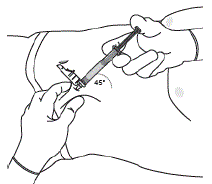 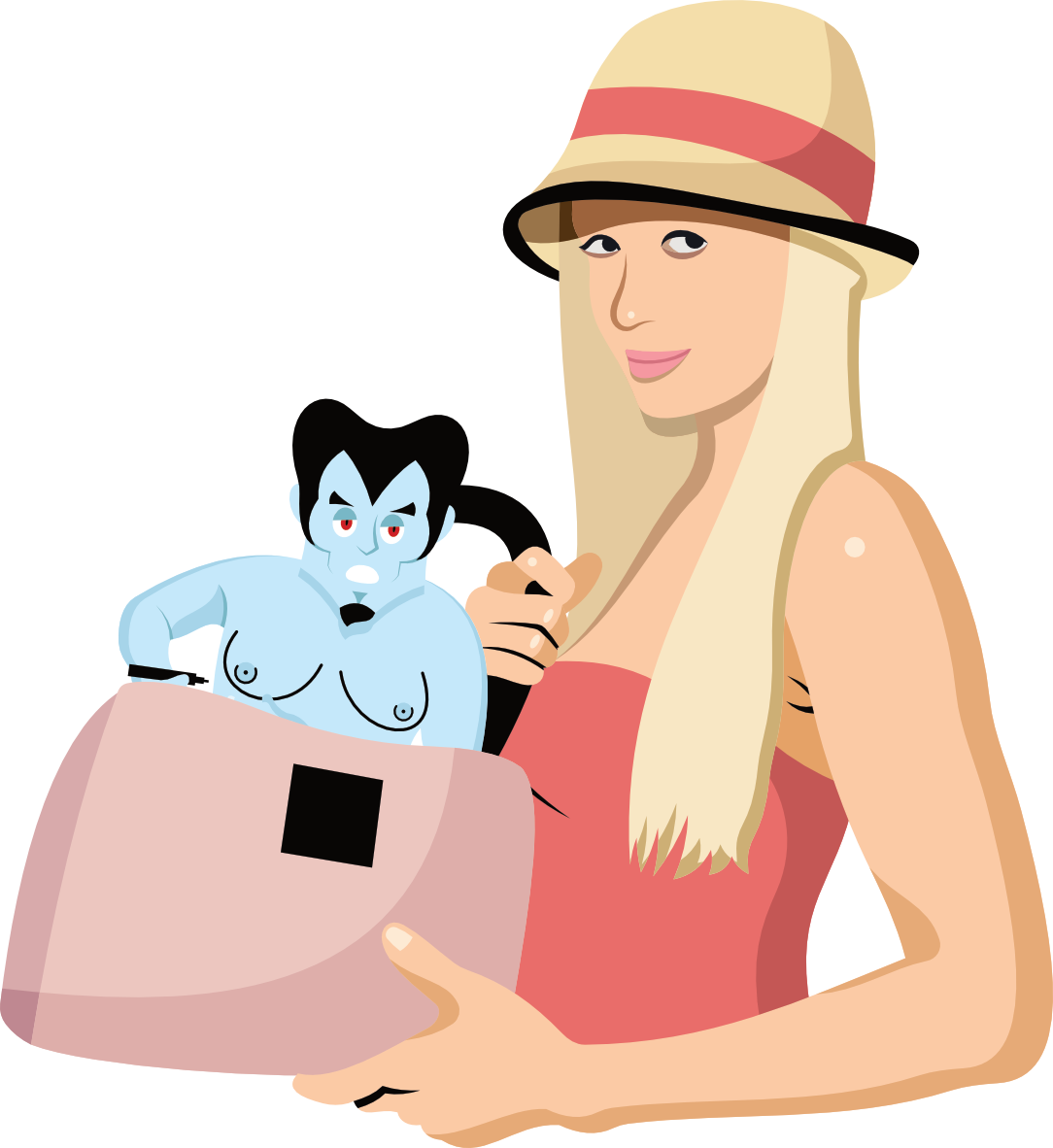 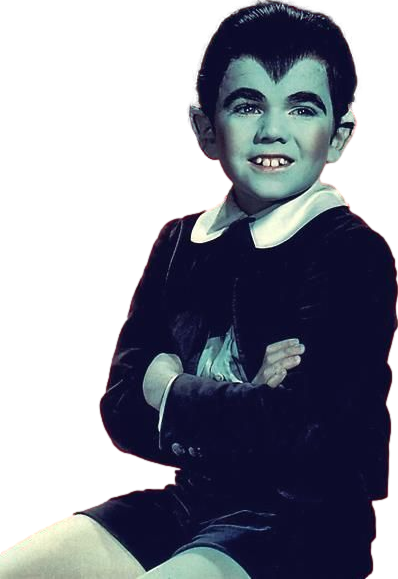 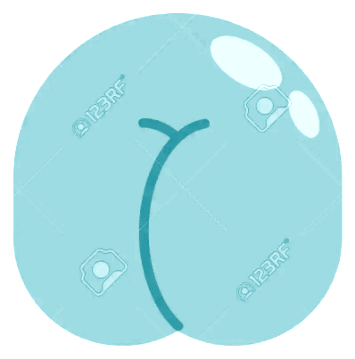 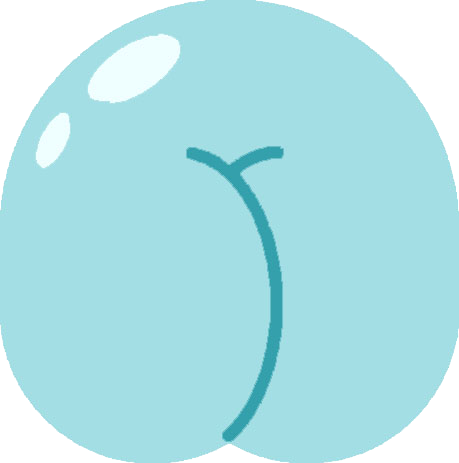 RYKINDO
“Reich 
Kindle”
UZEDY
CHOOSE, EDDIE!
CHOOSE, EDDIE!
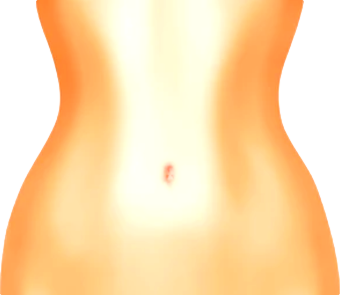 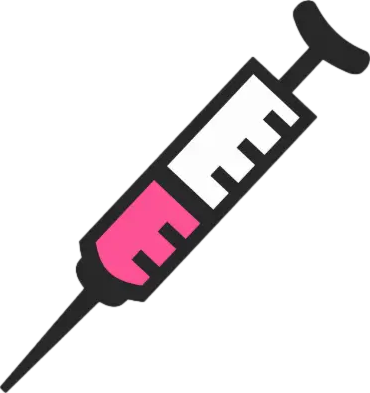 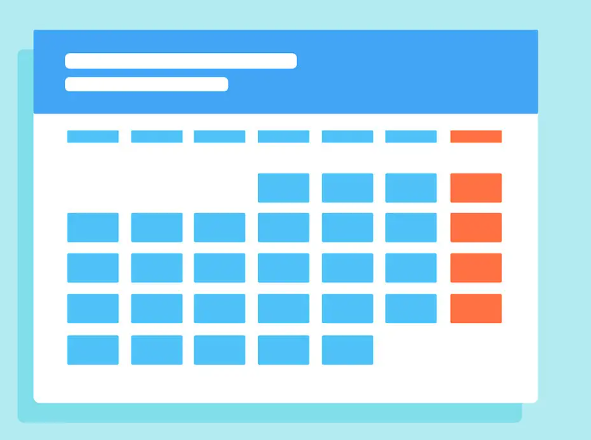 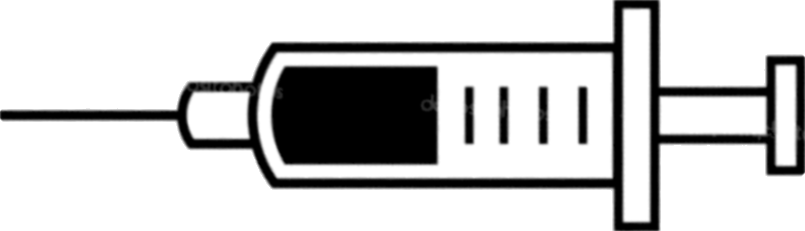 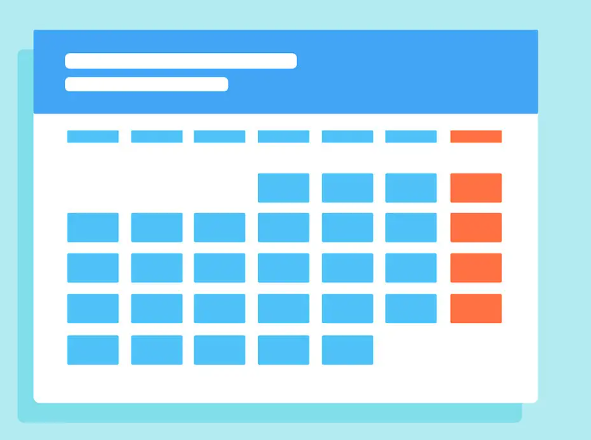 q 8 wk
SC upper arm
-or-
-or-
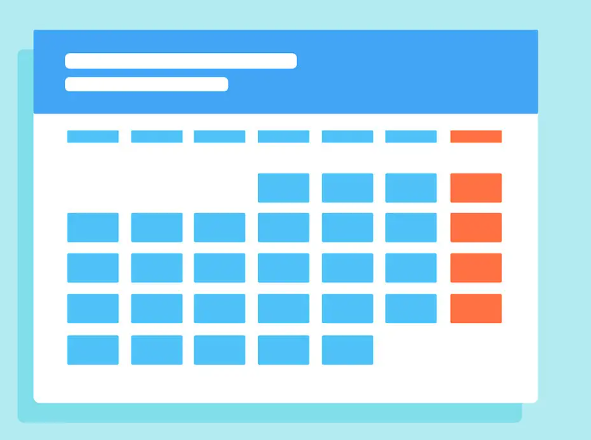 q 4 wk
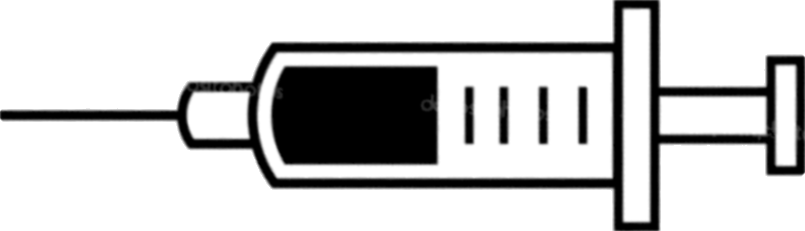 SC abdomen
new brand of Risperdal Consta
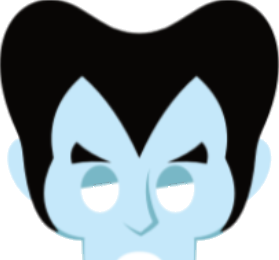 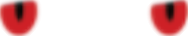 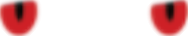 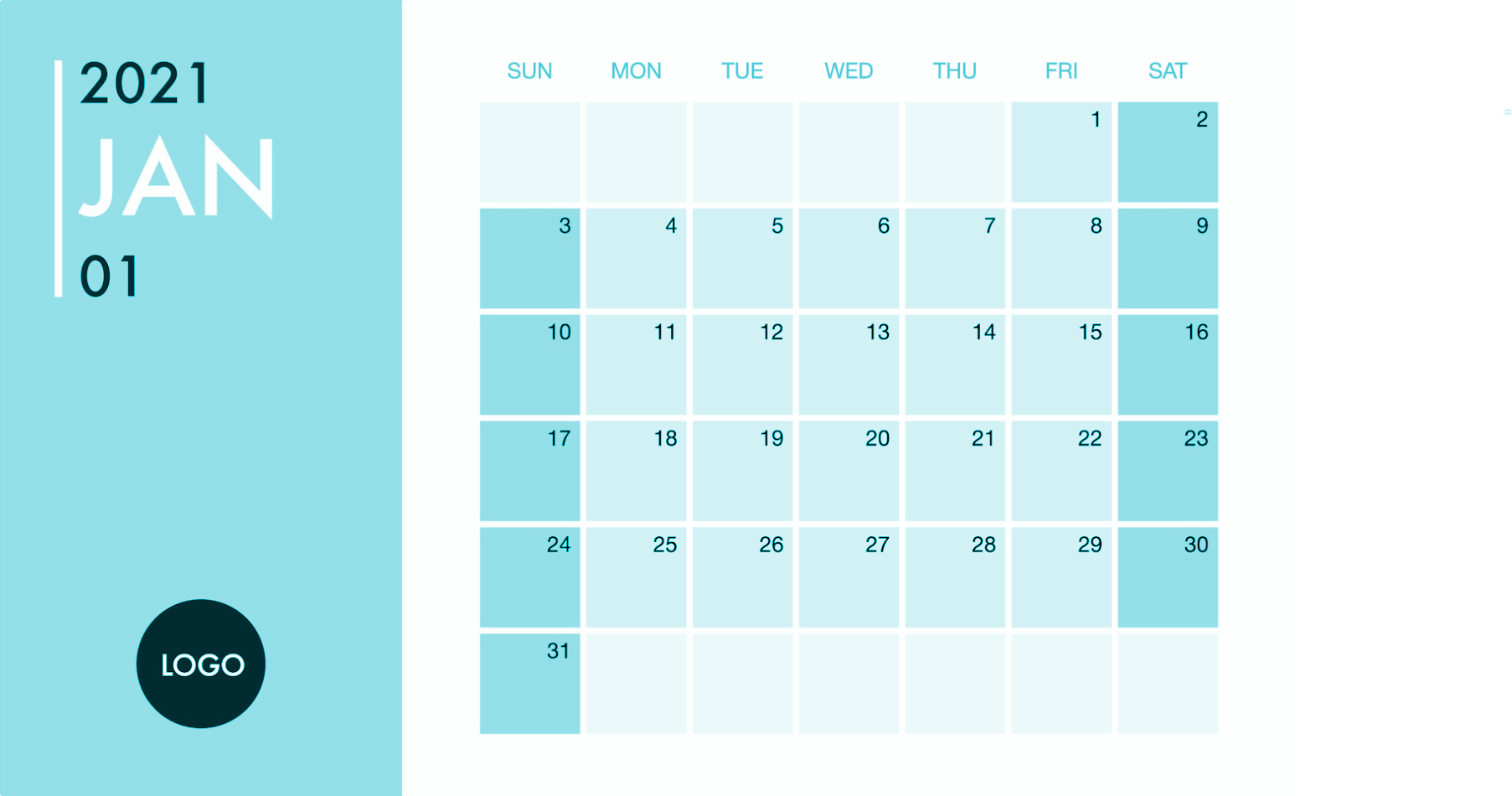 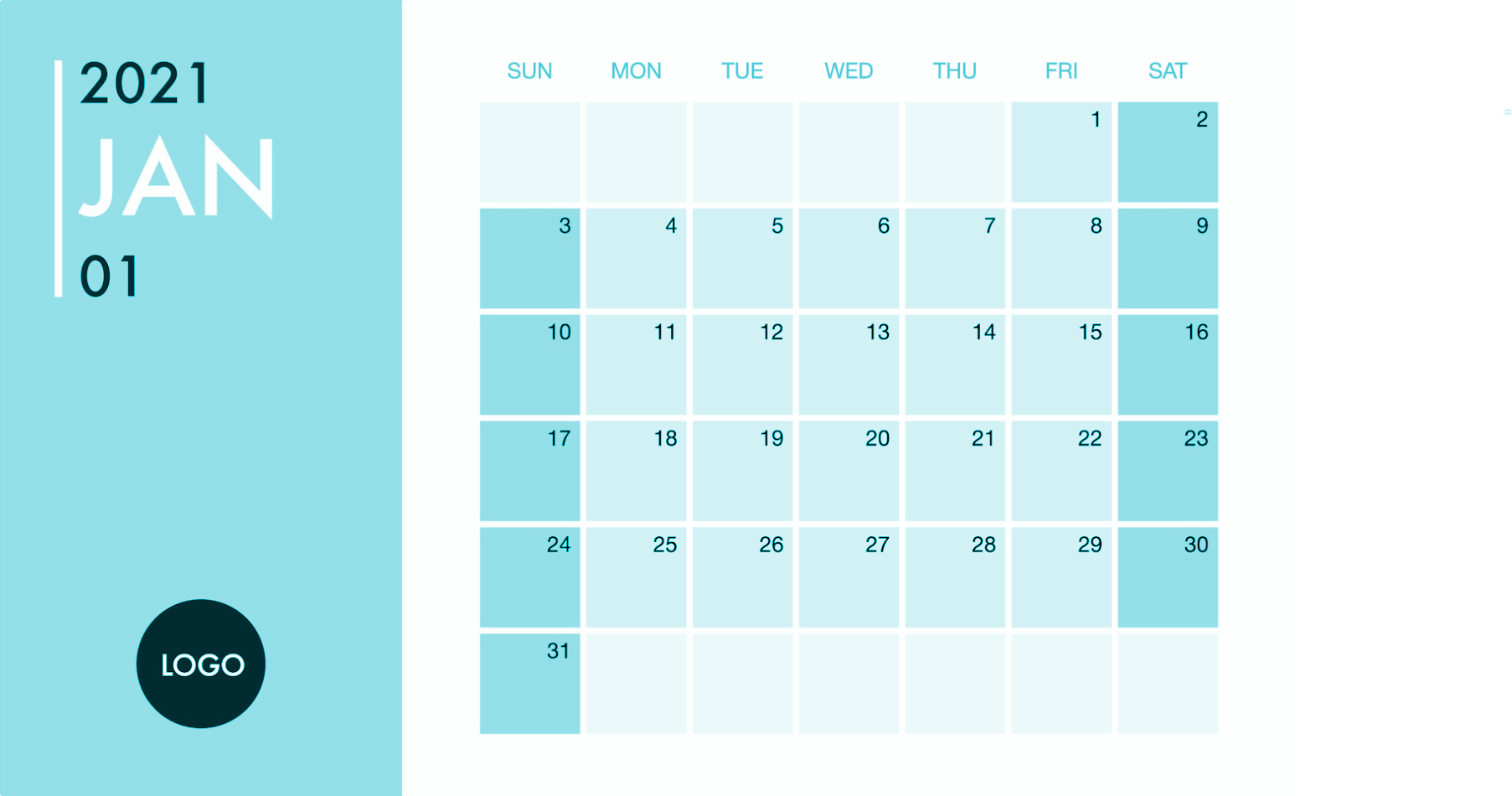 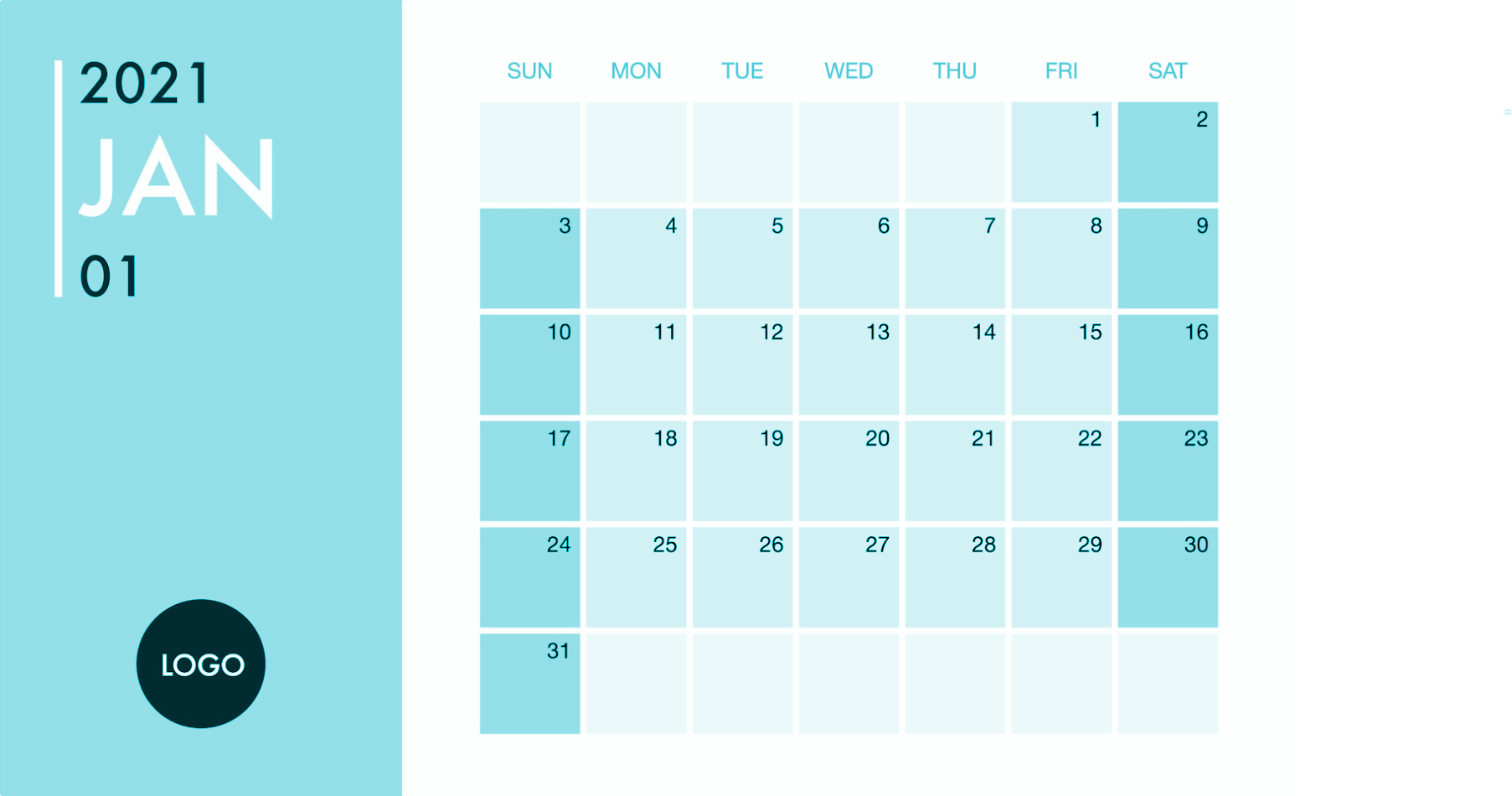 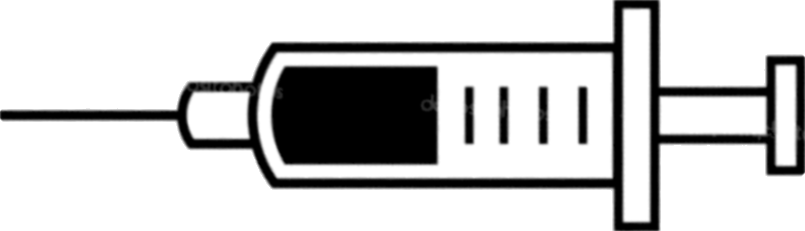 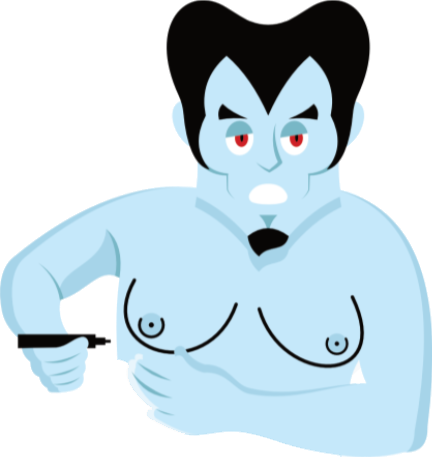 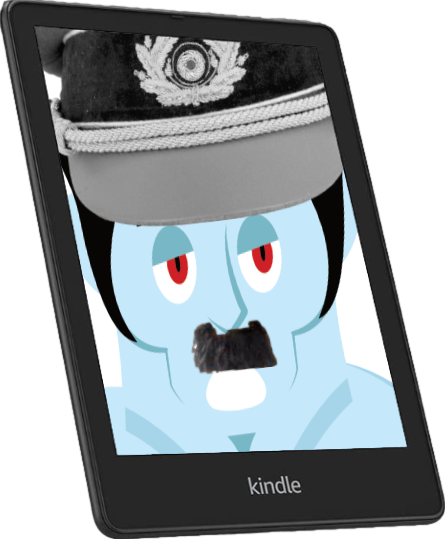 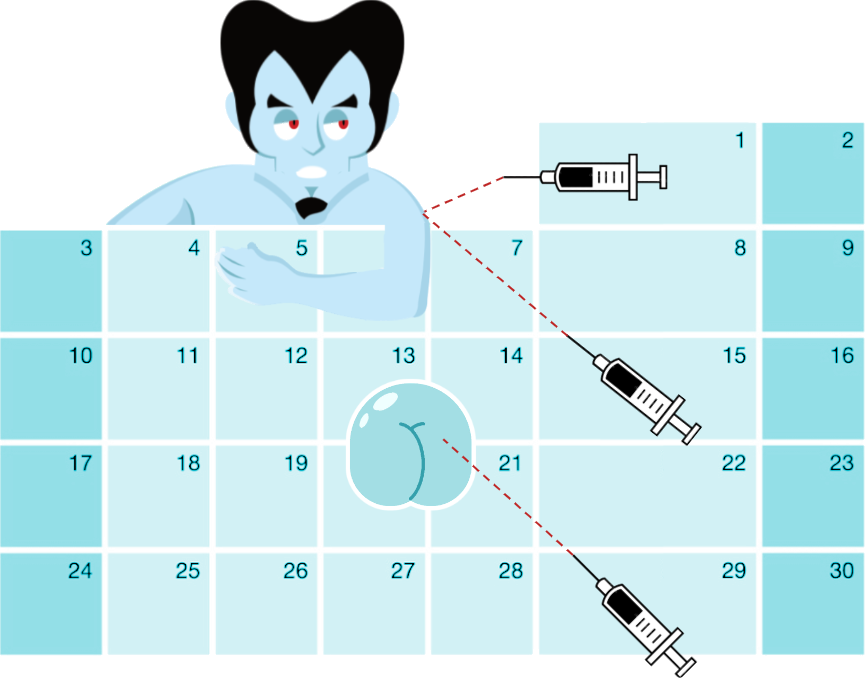 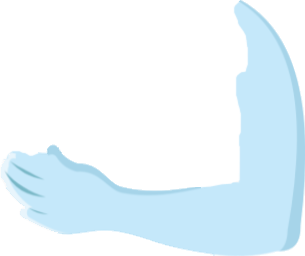 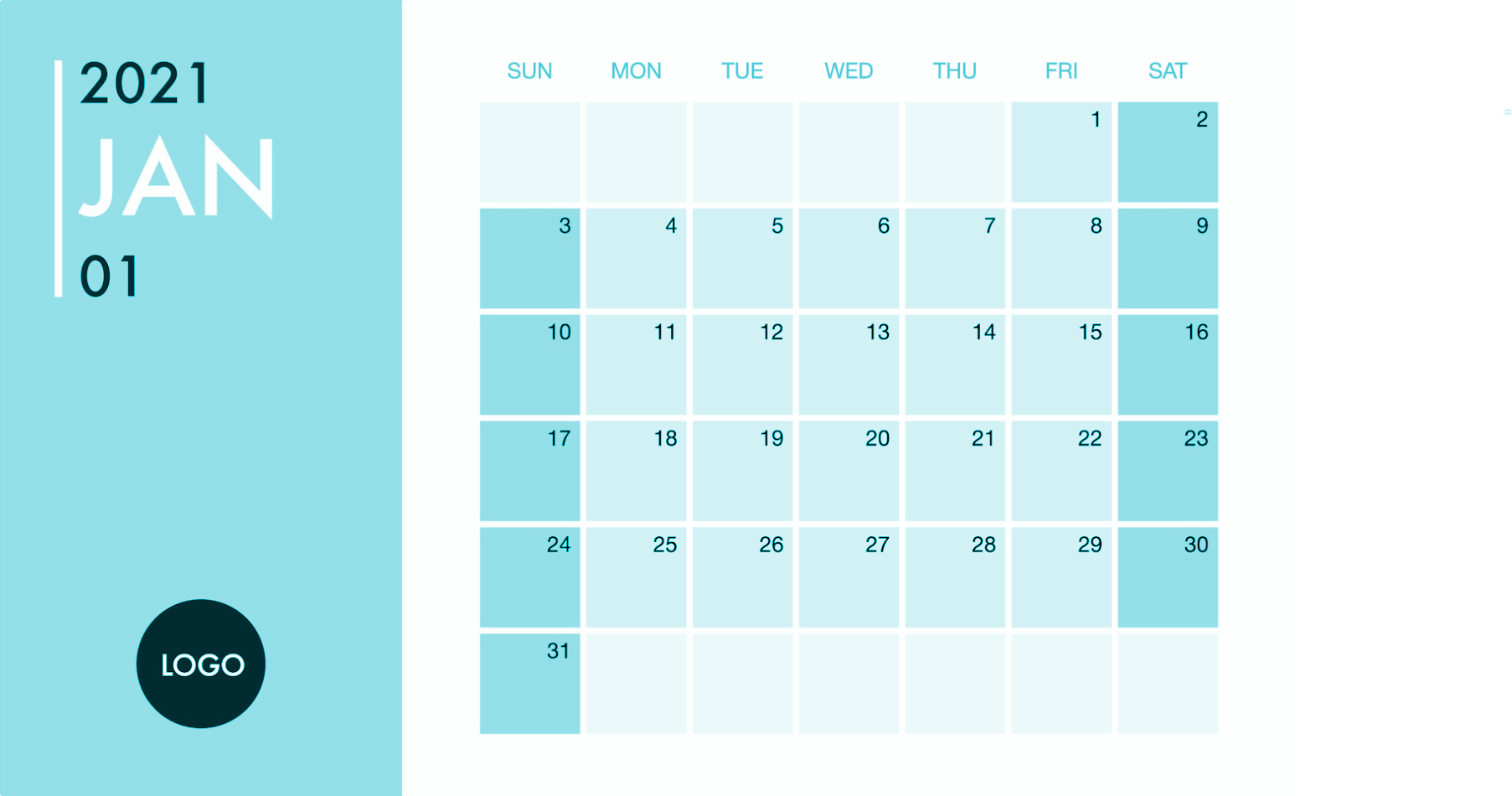 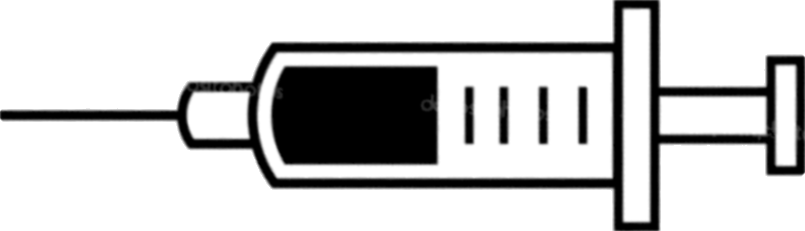 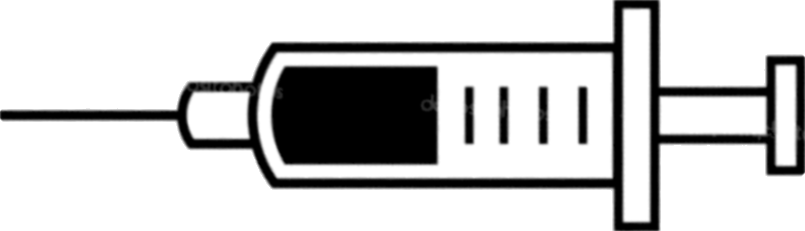 Risperidone long-acting injectables
PERSERIS  
 “Purse heiress”
RISPERDAL CONSTA 
Risperdal “Consta”ntly (q 2 wk)
Deltoid or gluteal
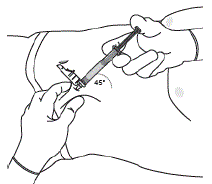 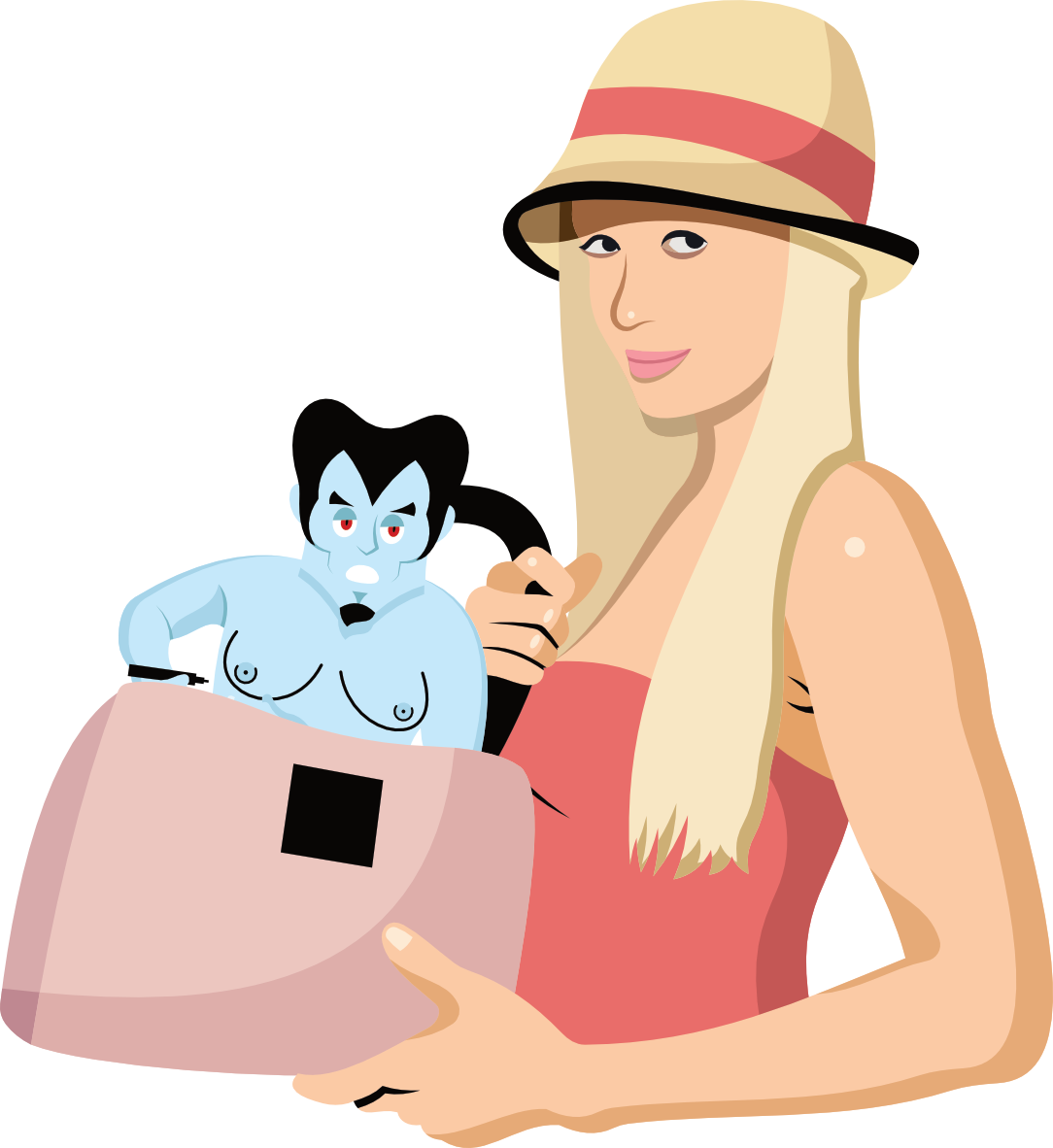 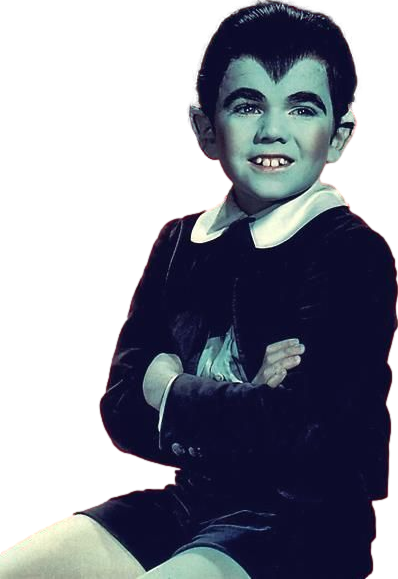 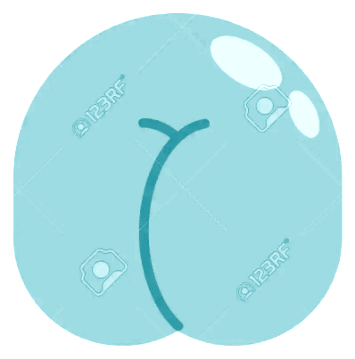 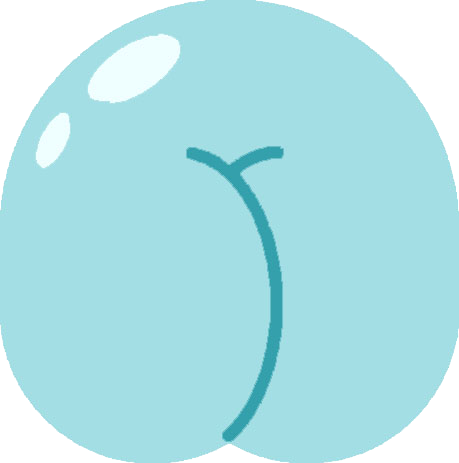 RYKINDO
“Reich 
Kindle”
UZEDY
CHOOSE, EDDIE!
CHOOSE, EDDIE!
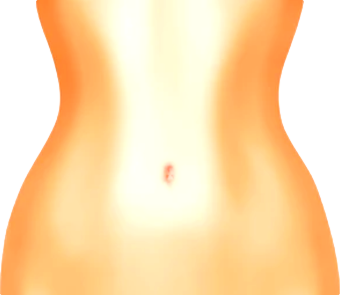 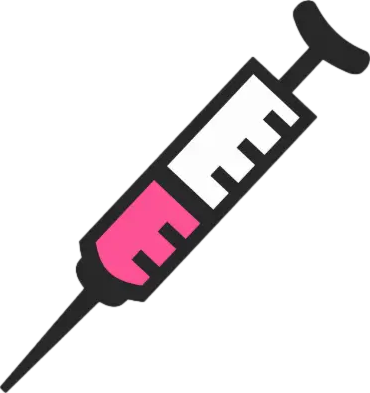 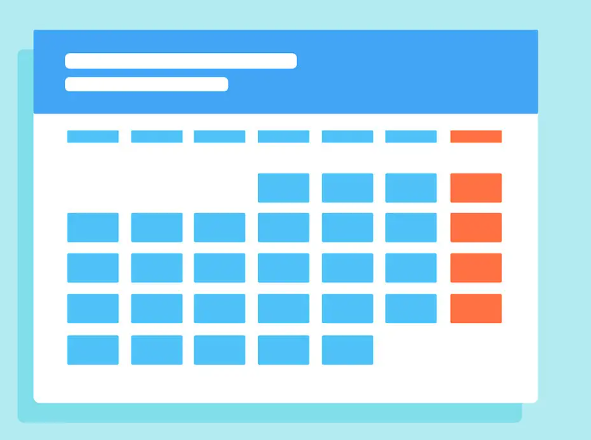 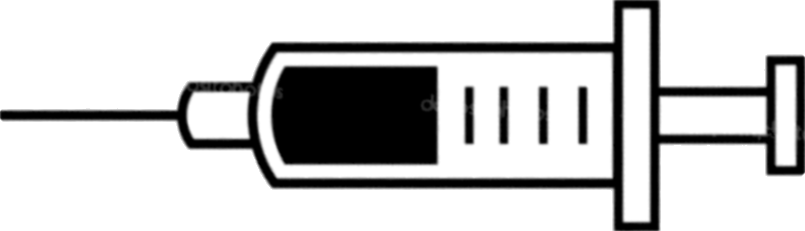 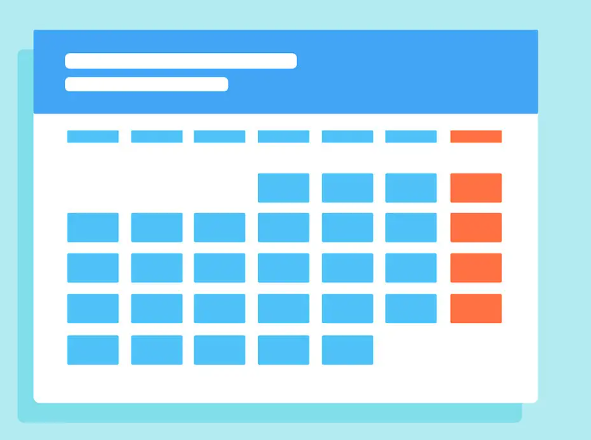 q 8 wk
SC upper arm
-or-
-or-
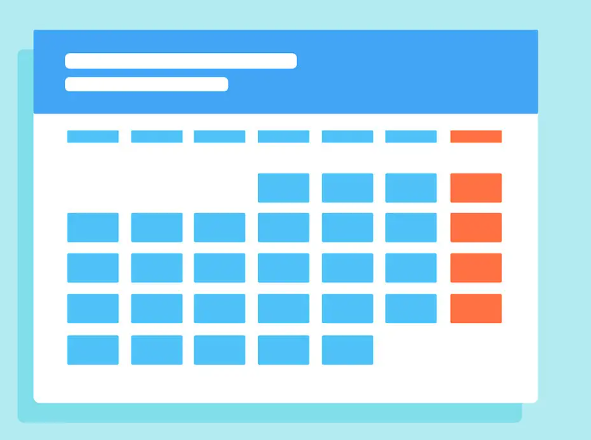 q 4 wk
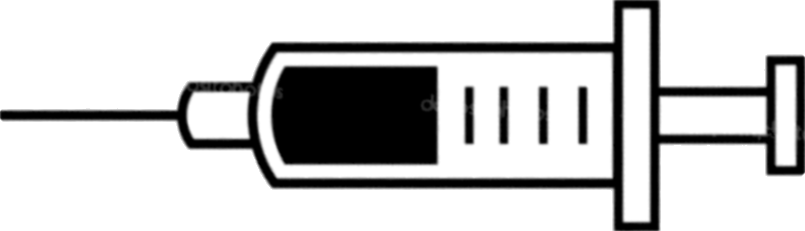 SC abdomen
new brand of Risperdal Consta
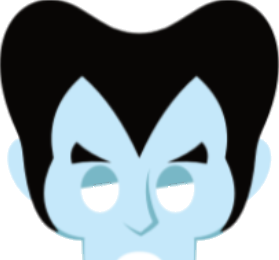 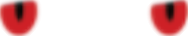 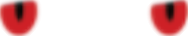 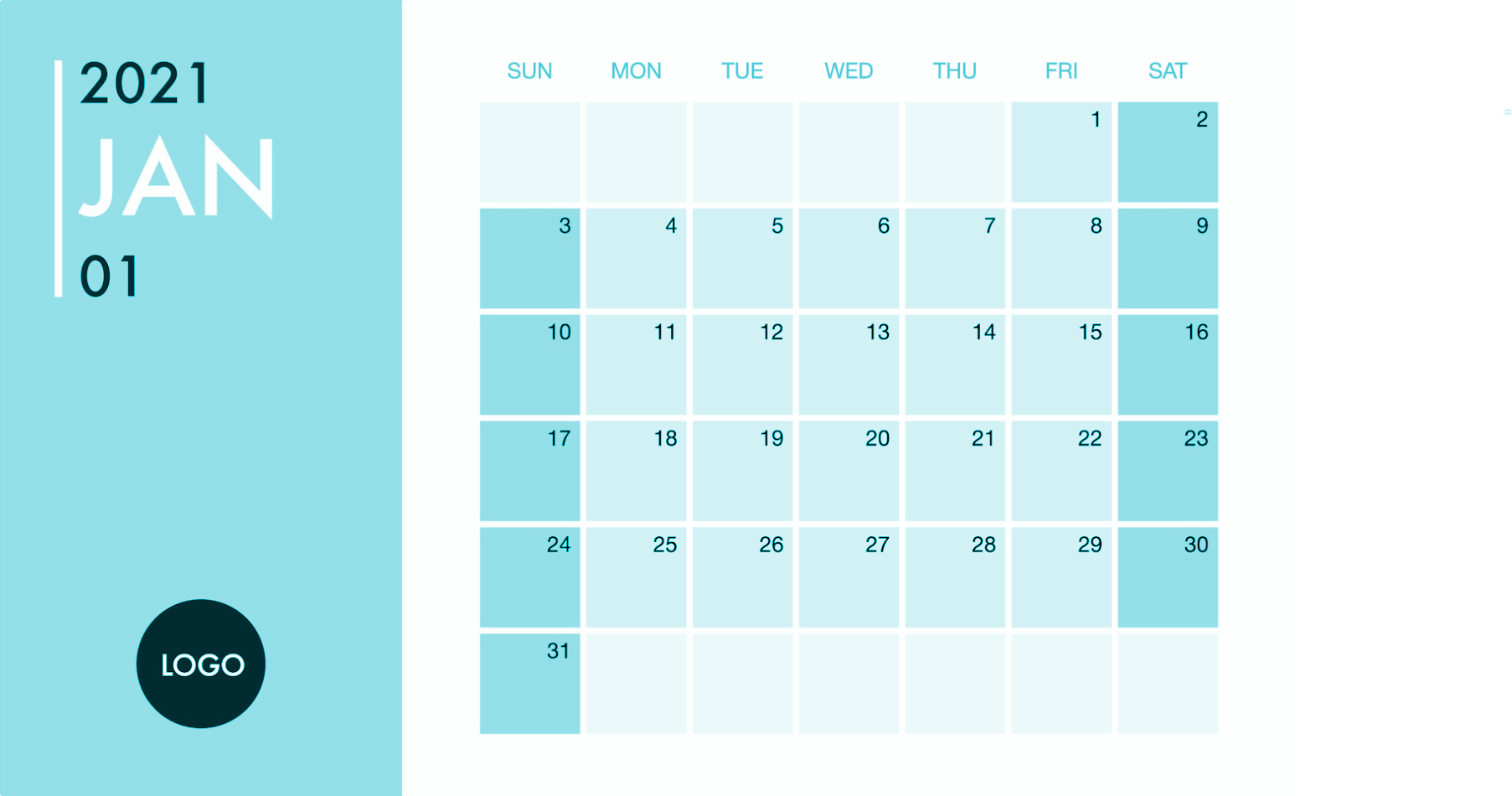 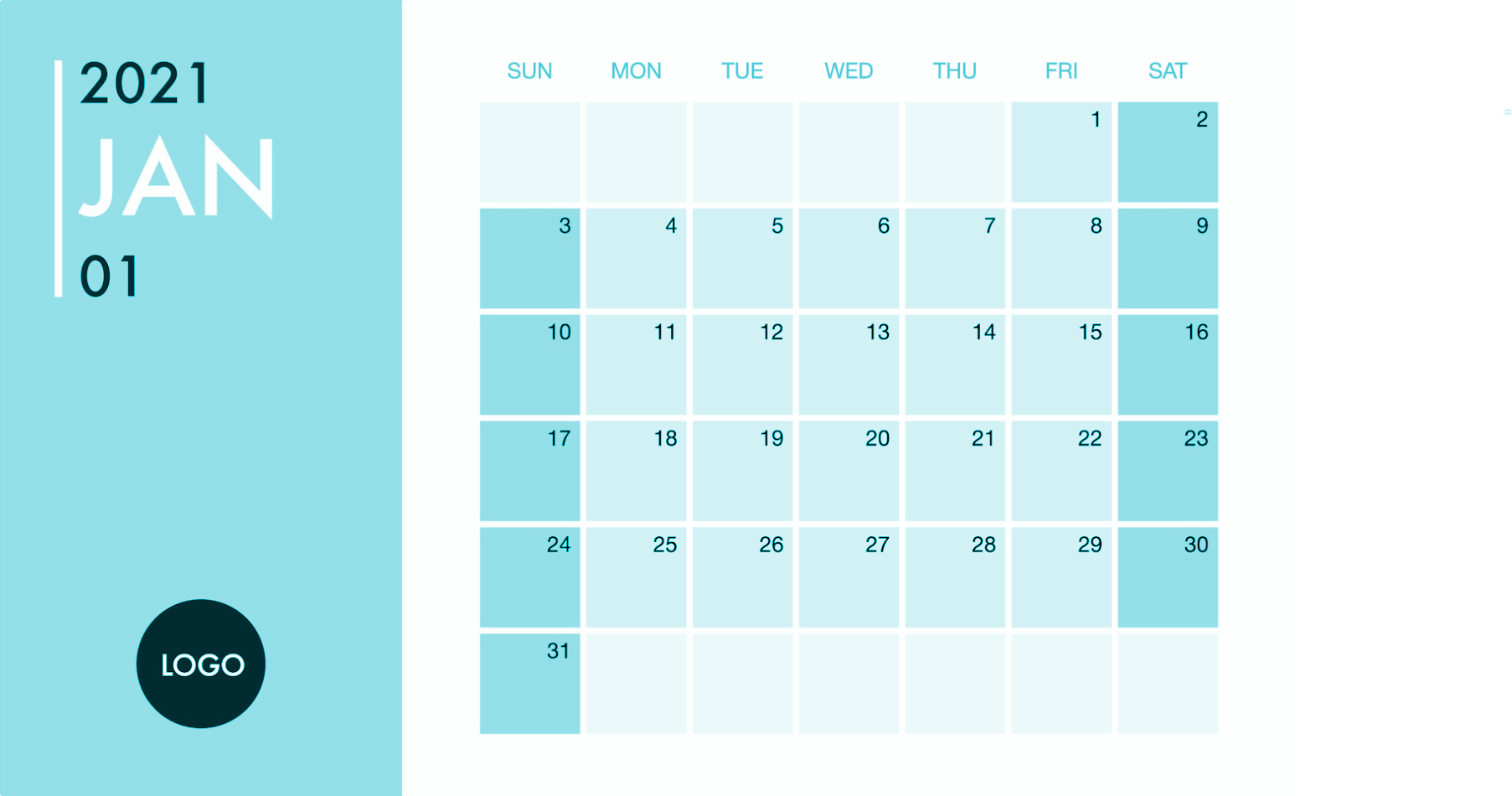 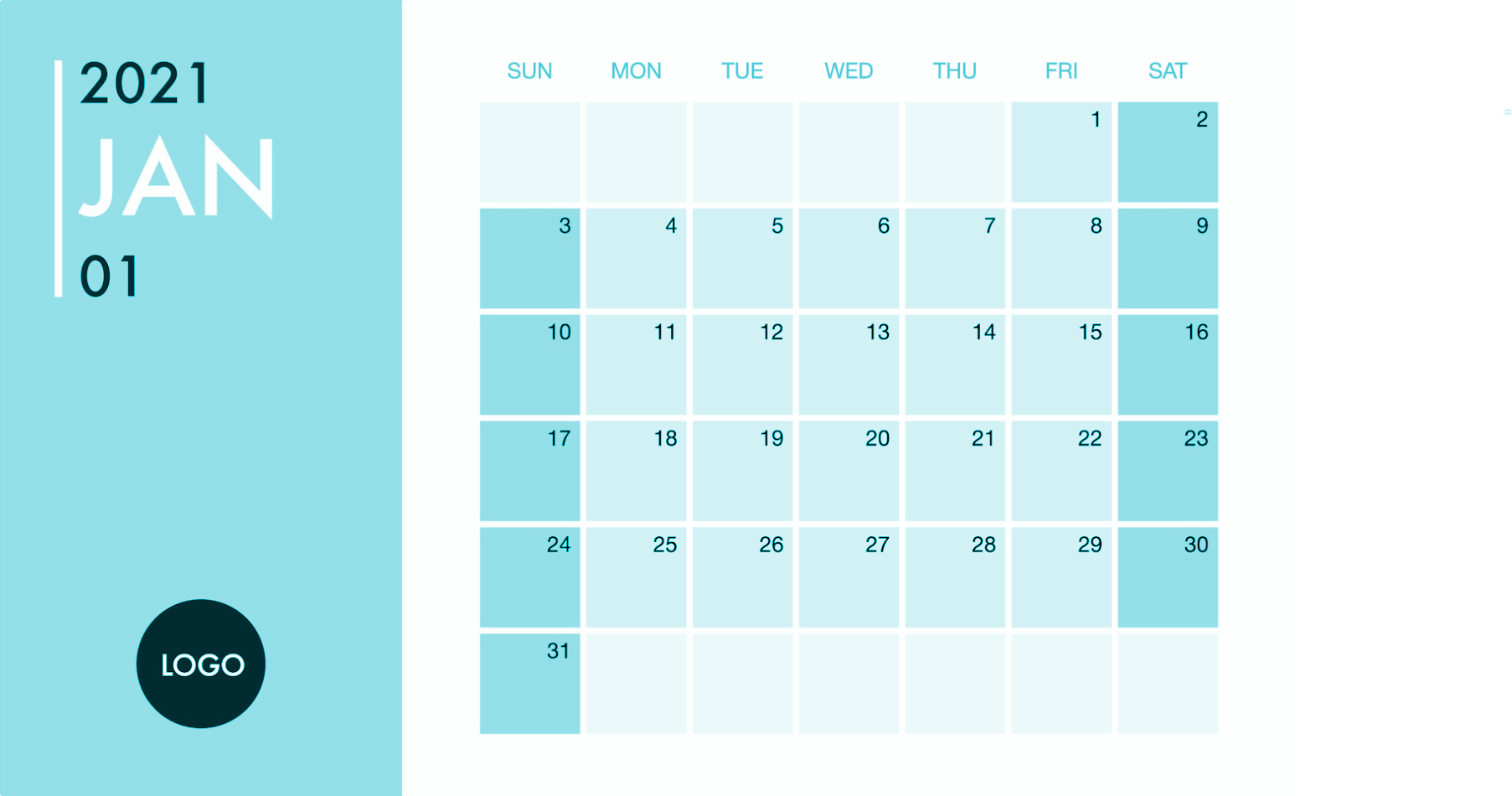 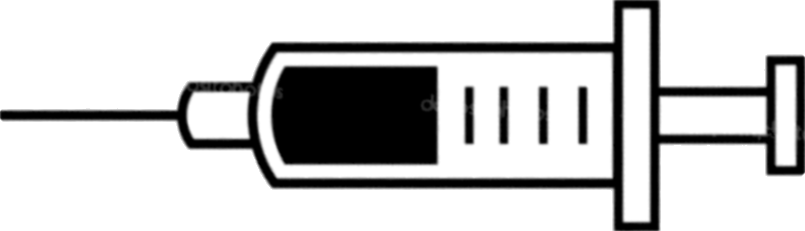 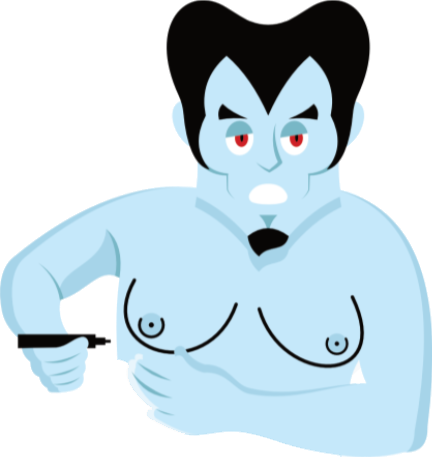 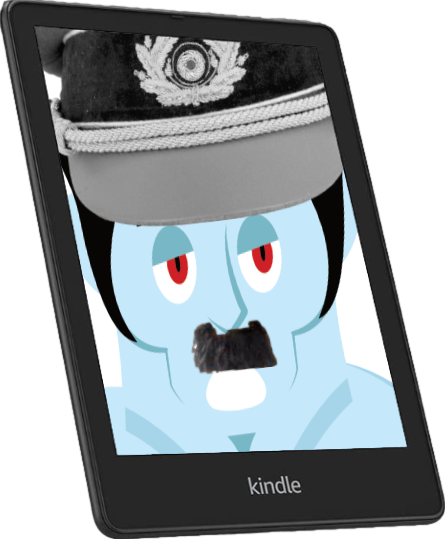 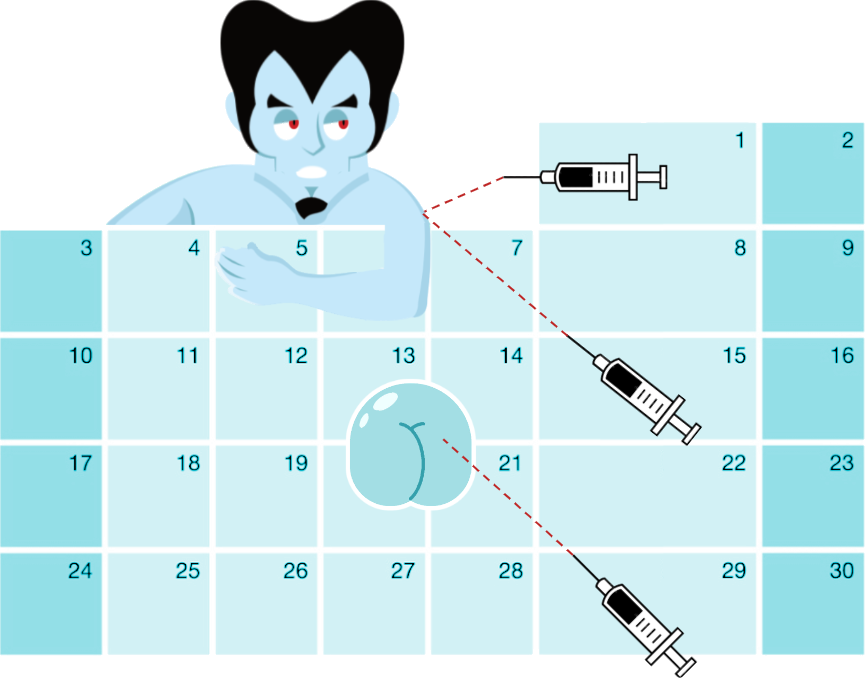 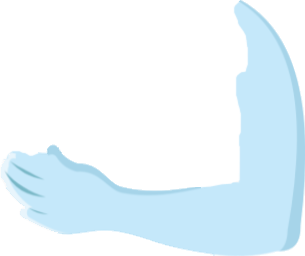 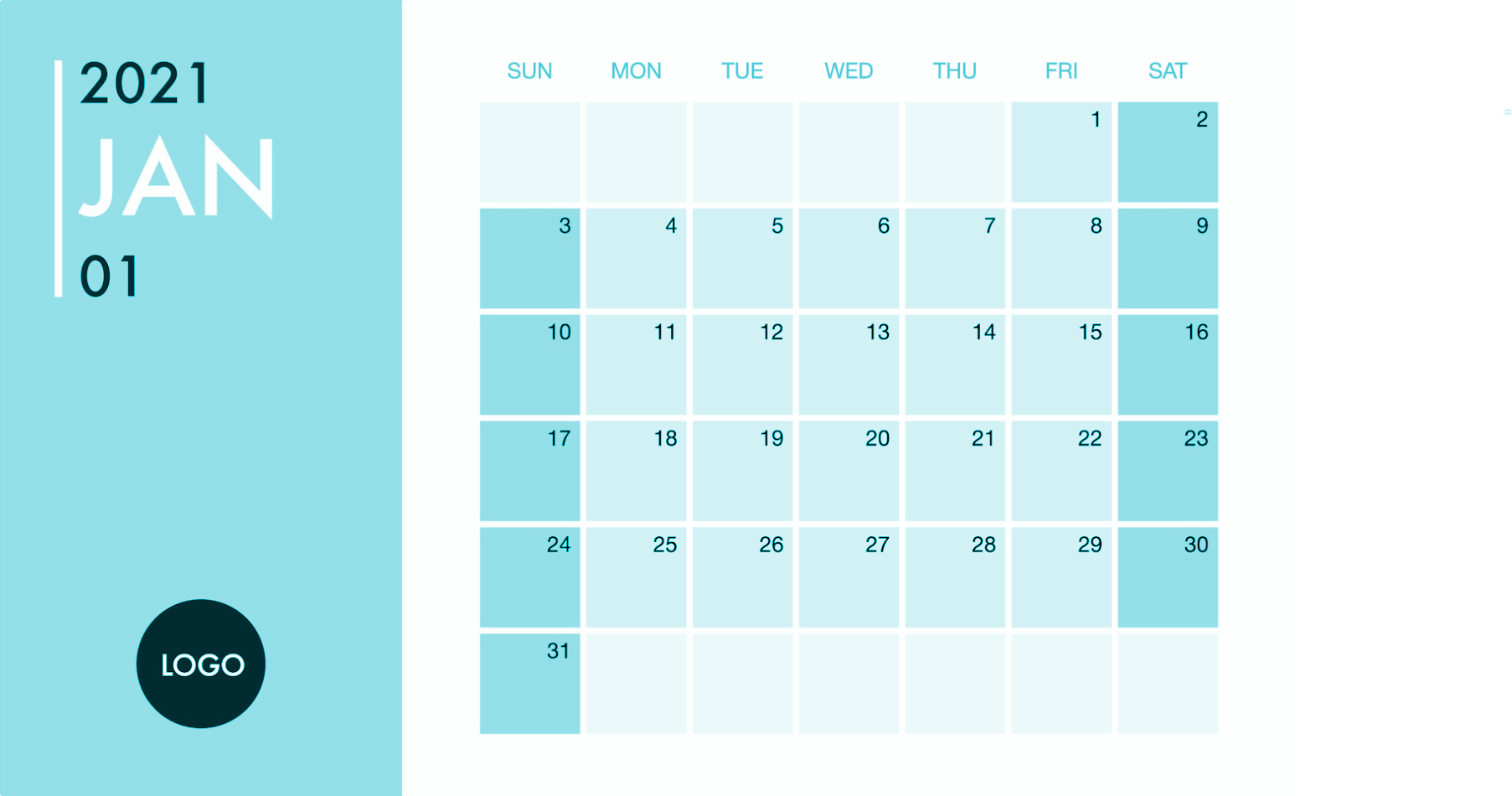 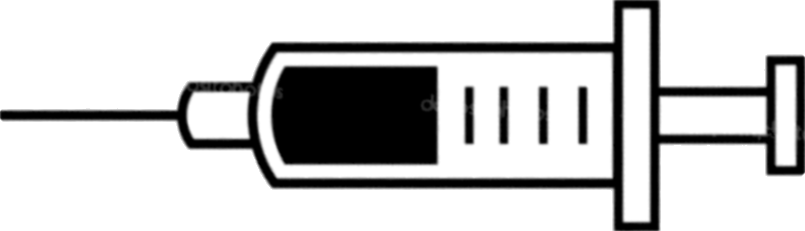 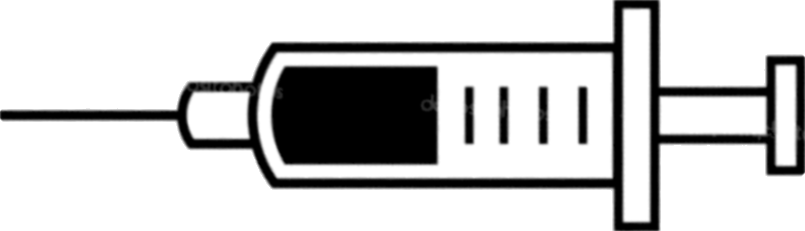 Risperidone long-acting injectables
PERSERIS  
 “Purse heiress”
RISPERDAL CONSTA 
Risperdal “Consta”ntly (q 2 wk)
Deltoid or gluteal
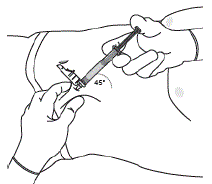 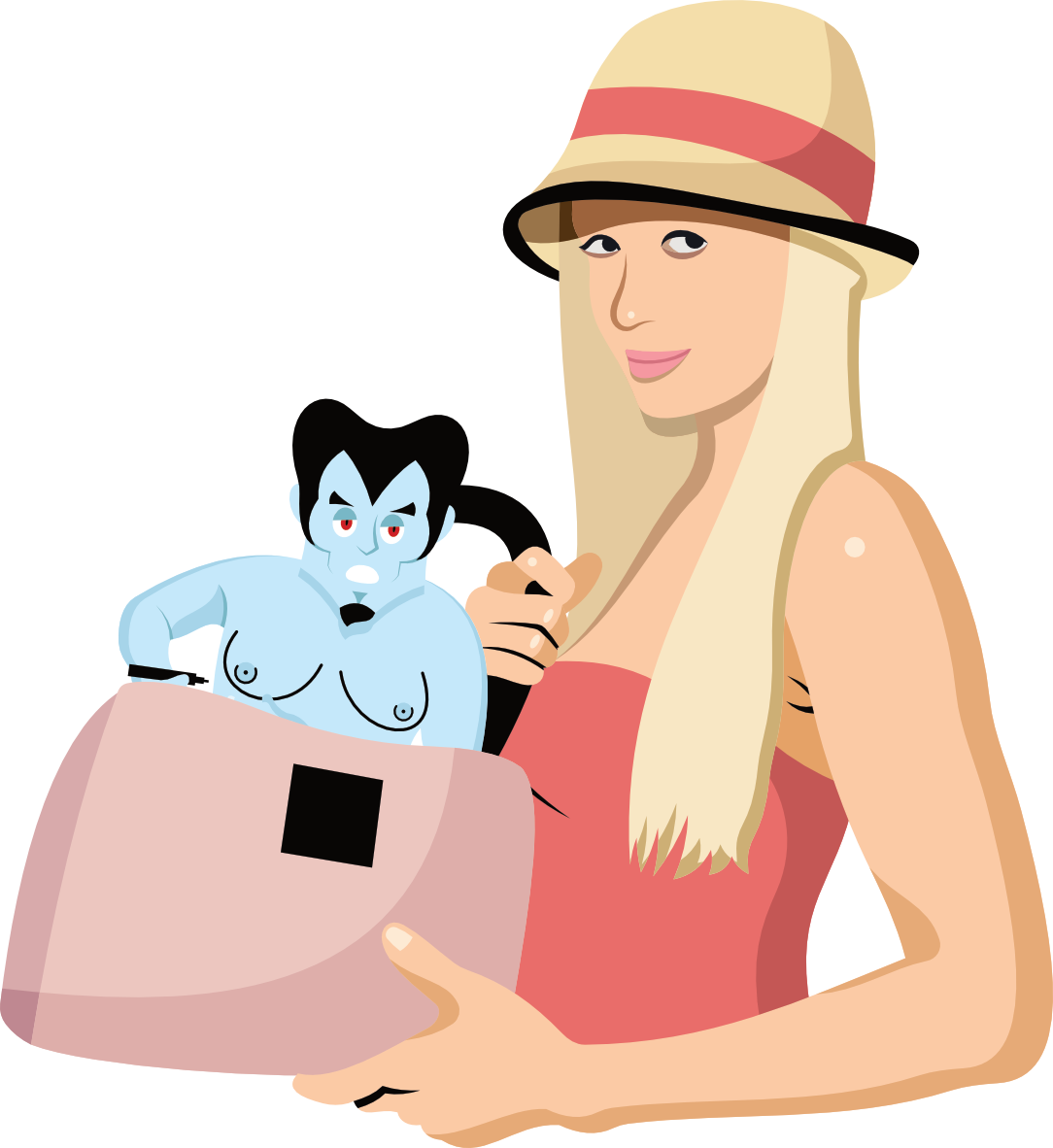 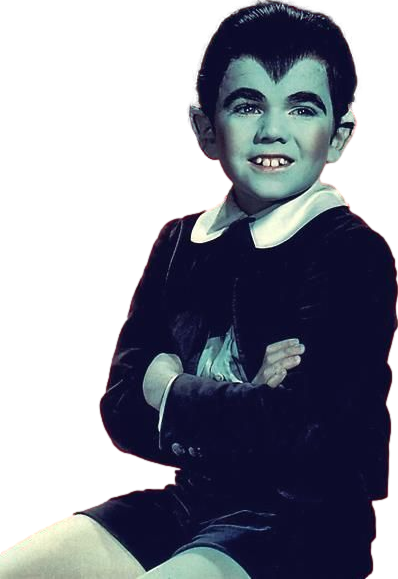 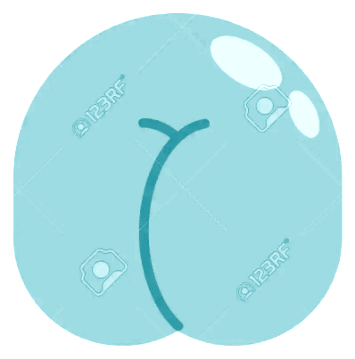 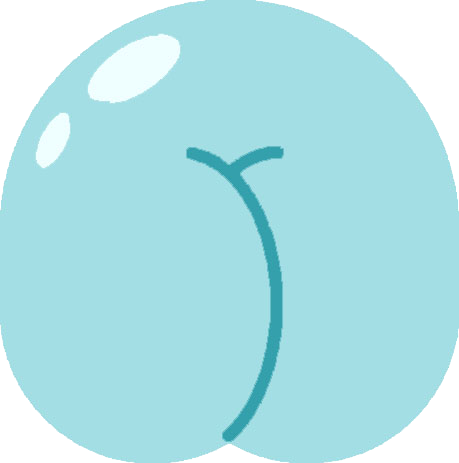 RYKINDO
“Reich 
Kindle”
UZEDY
CHOOSE, EDDIE!
CHOOSE, EDDIE!
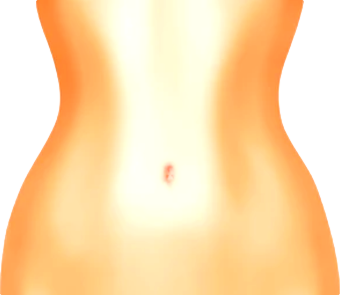 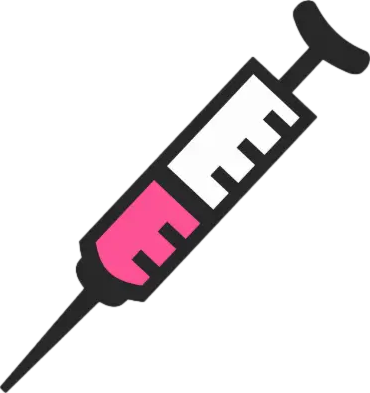 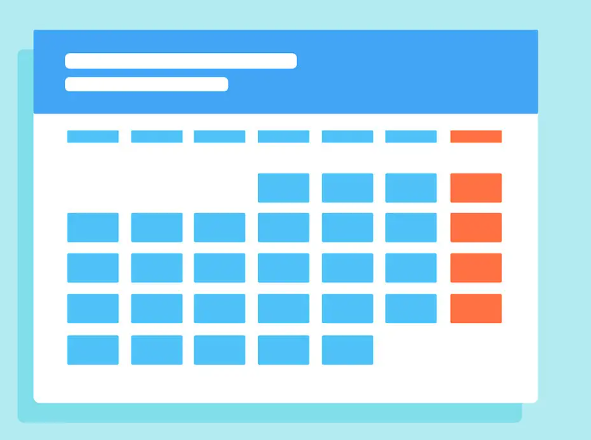 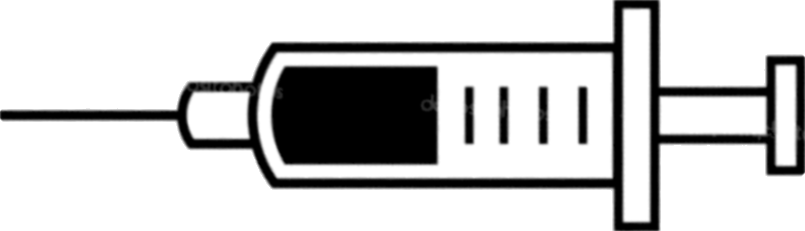 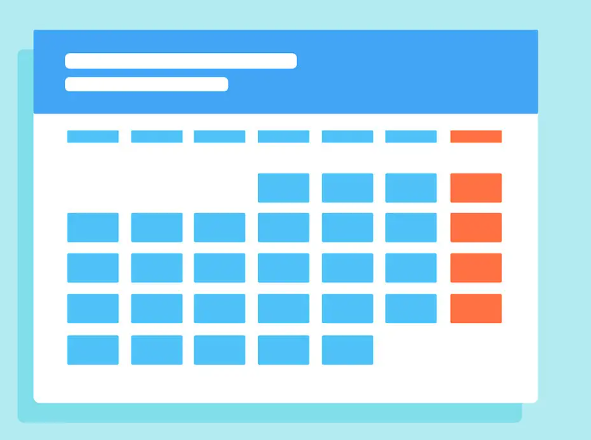 q 8 wk
SC upper arm
-or-
-or-
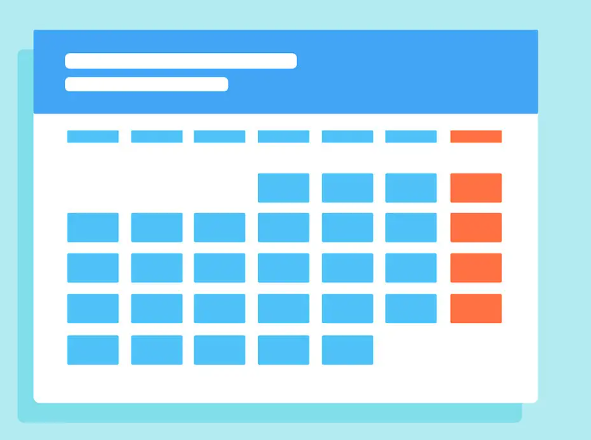 q 4 wk
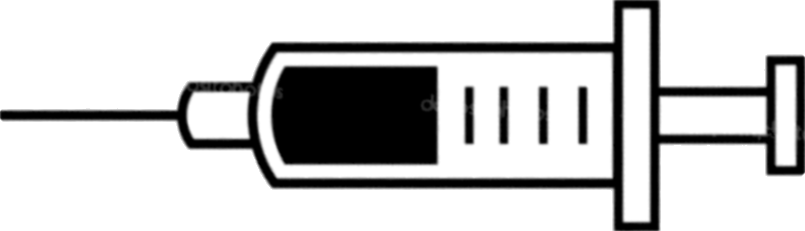 SC abdomen
new brand of Risperdal Consta
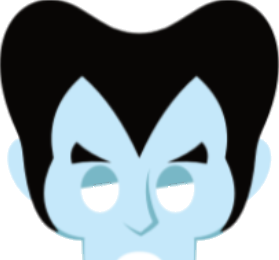 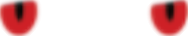 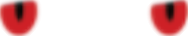 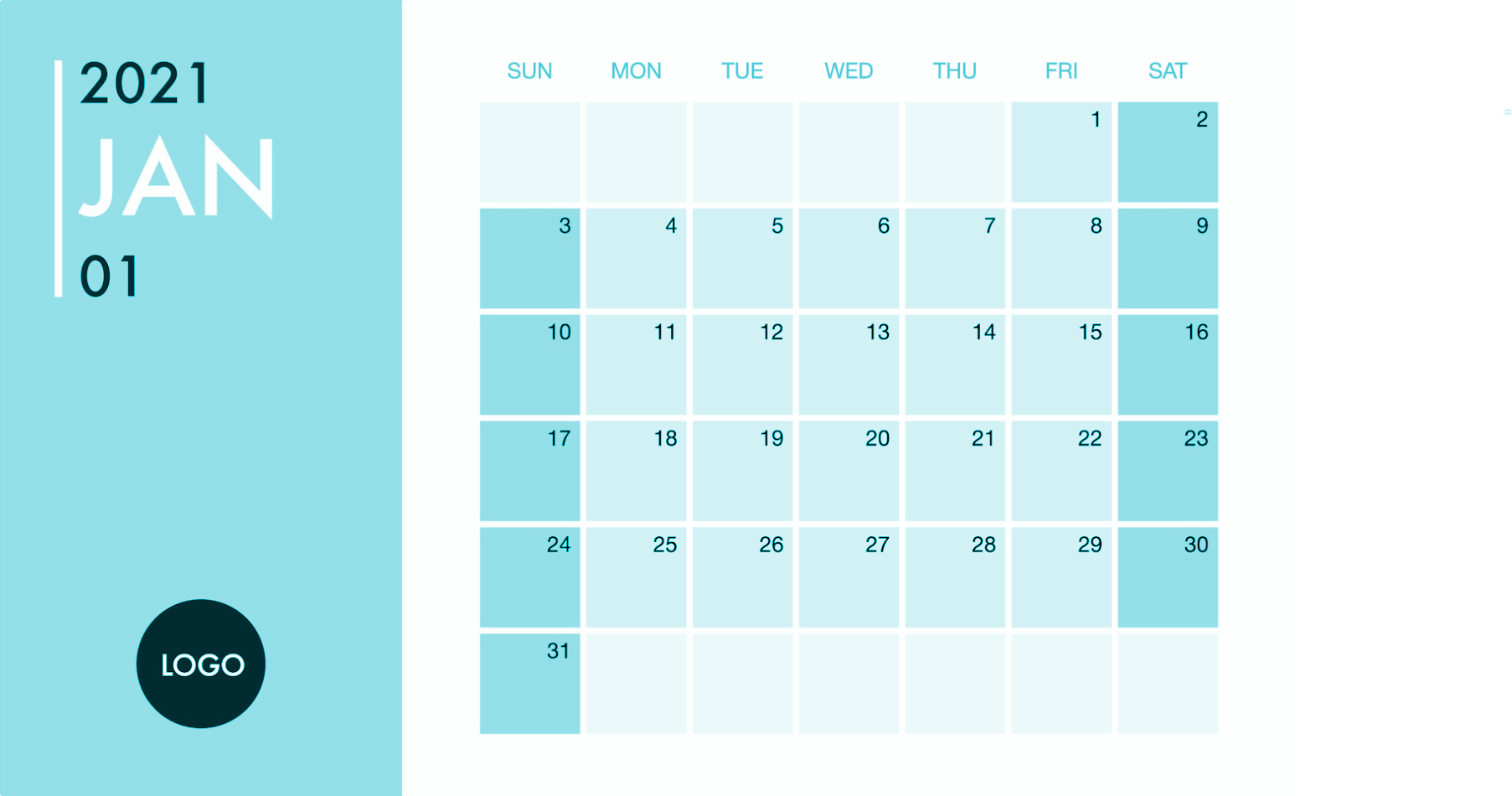 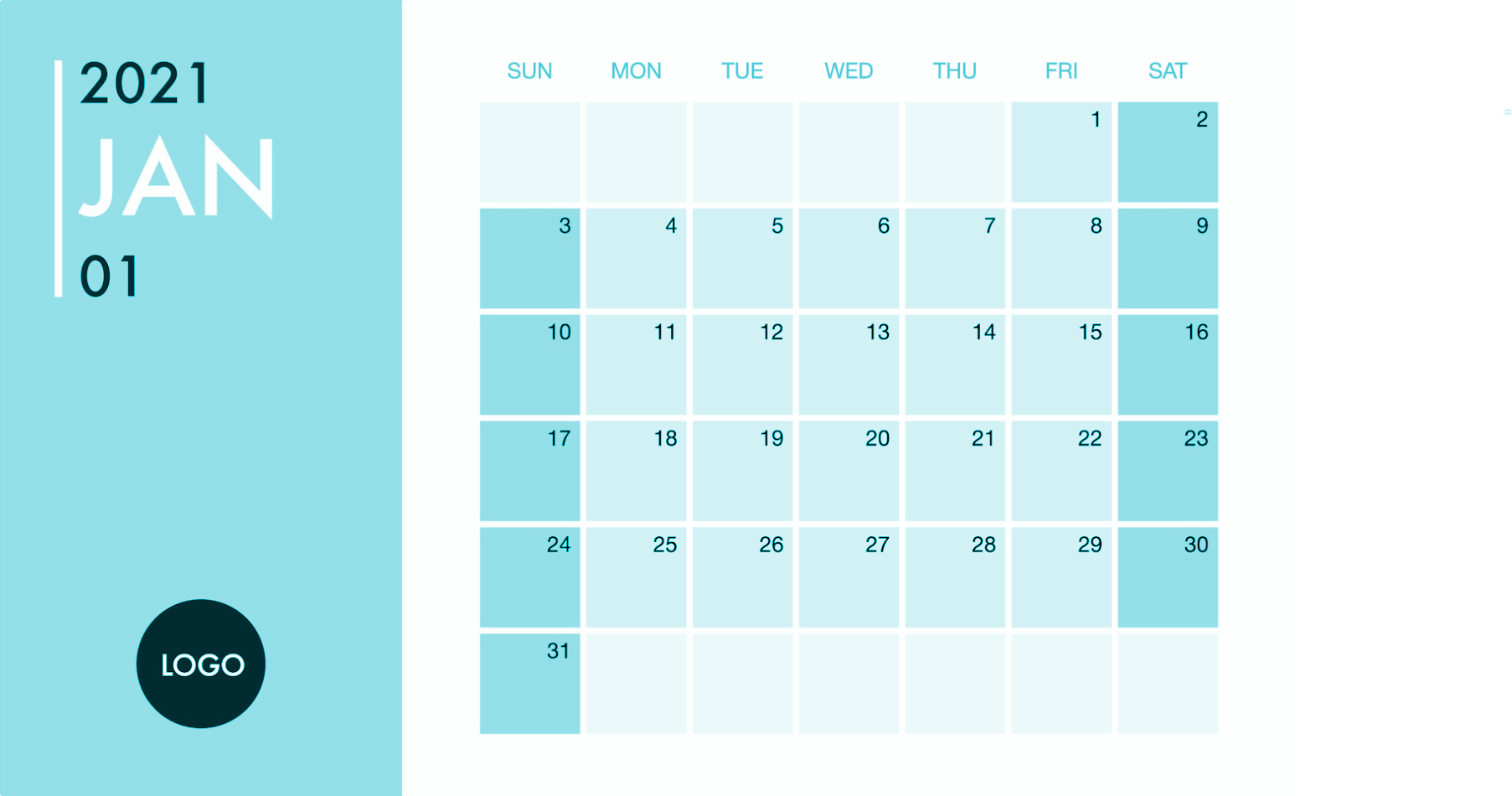 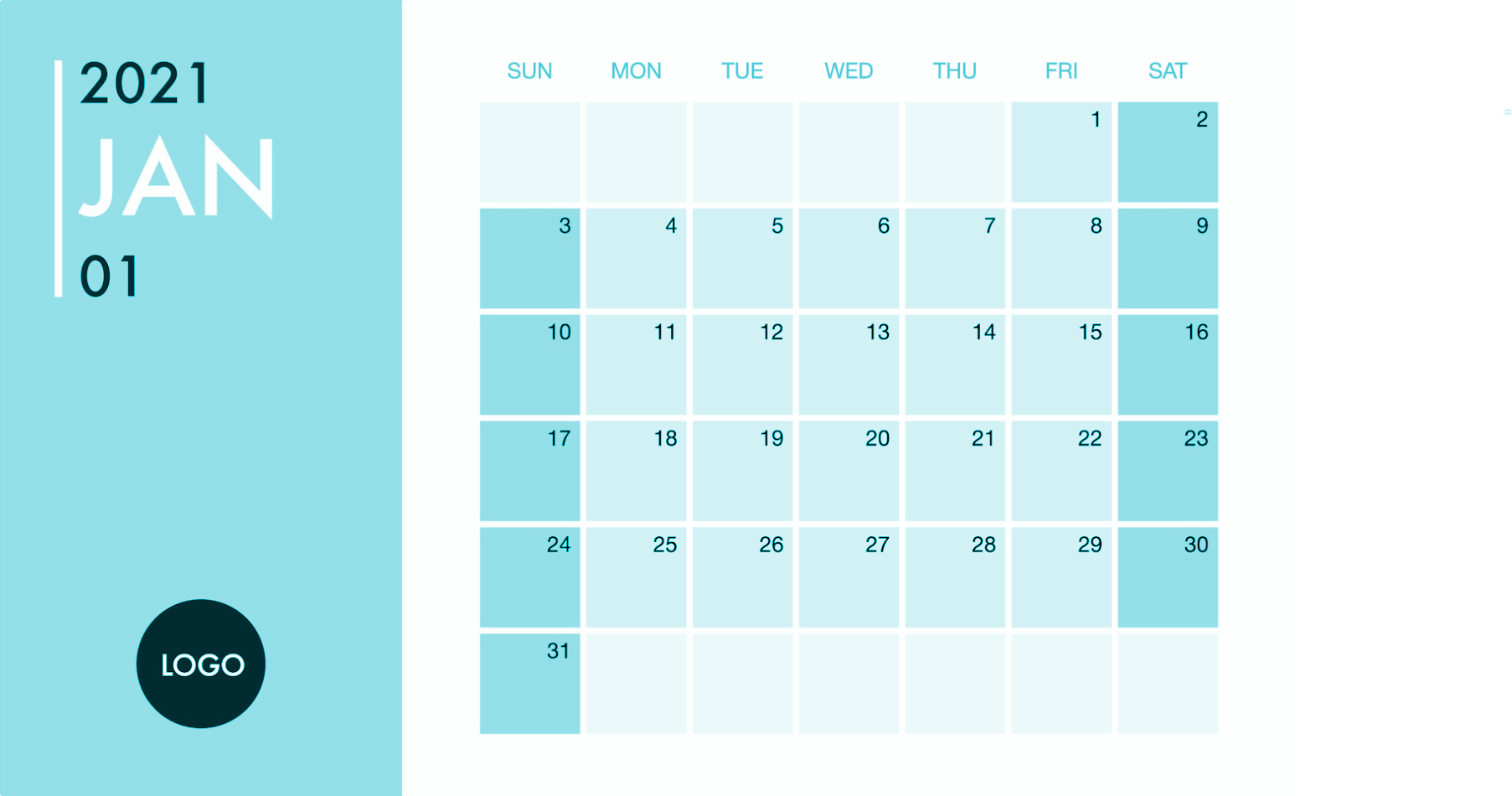 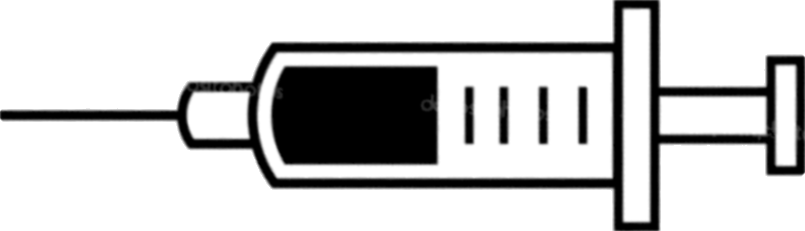 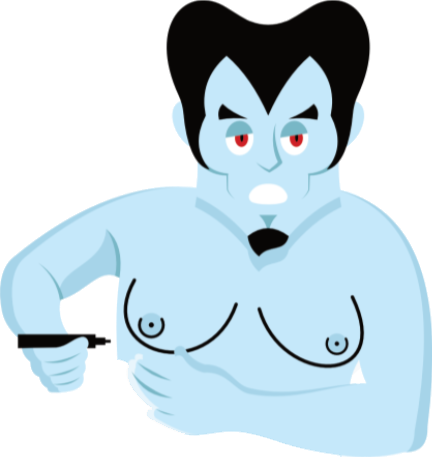 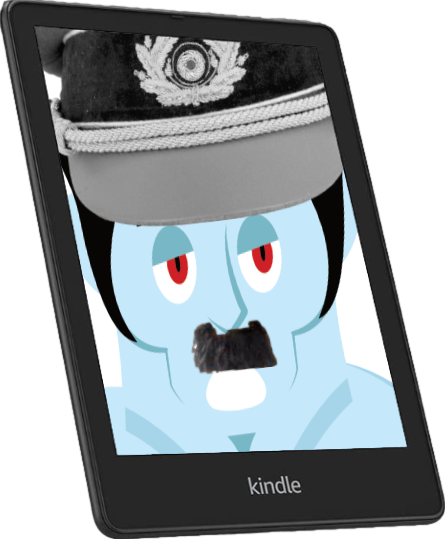 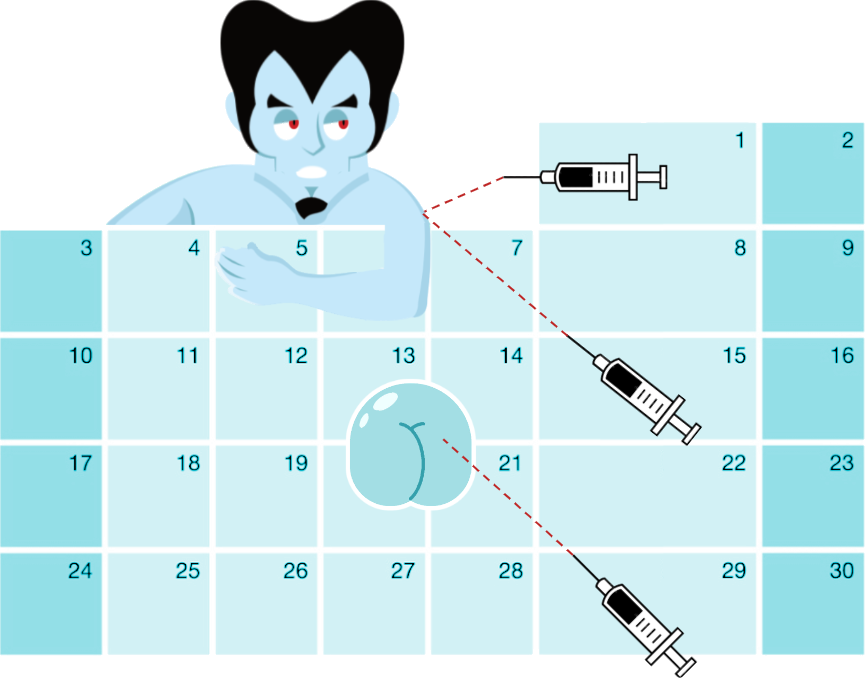 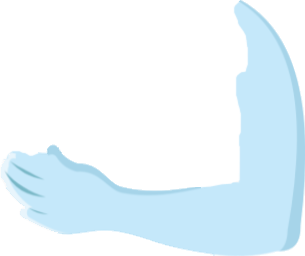 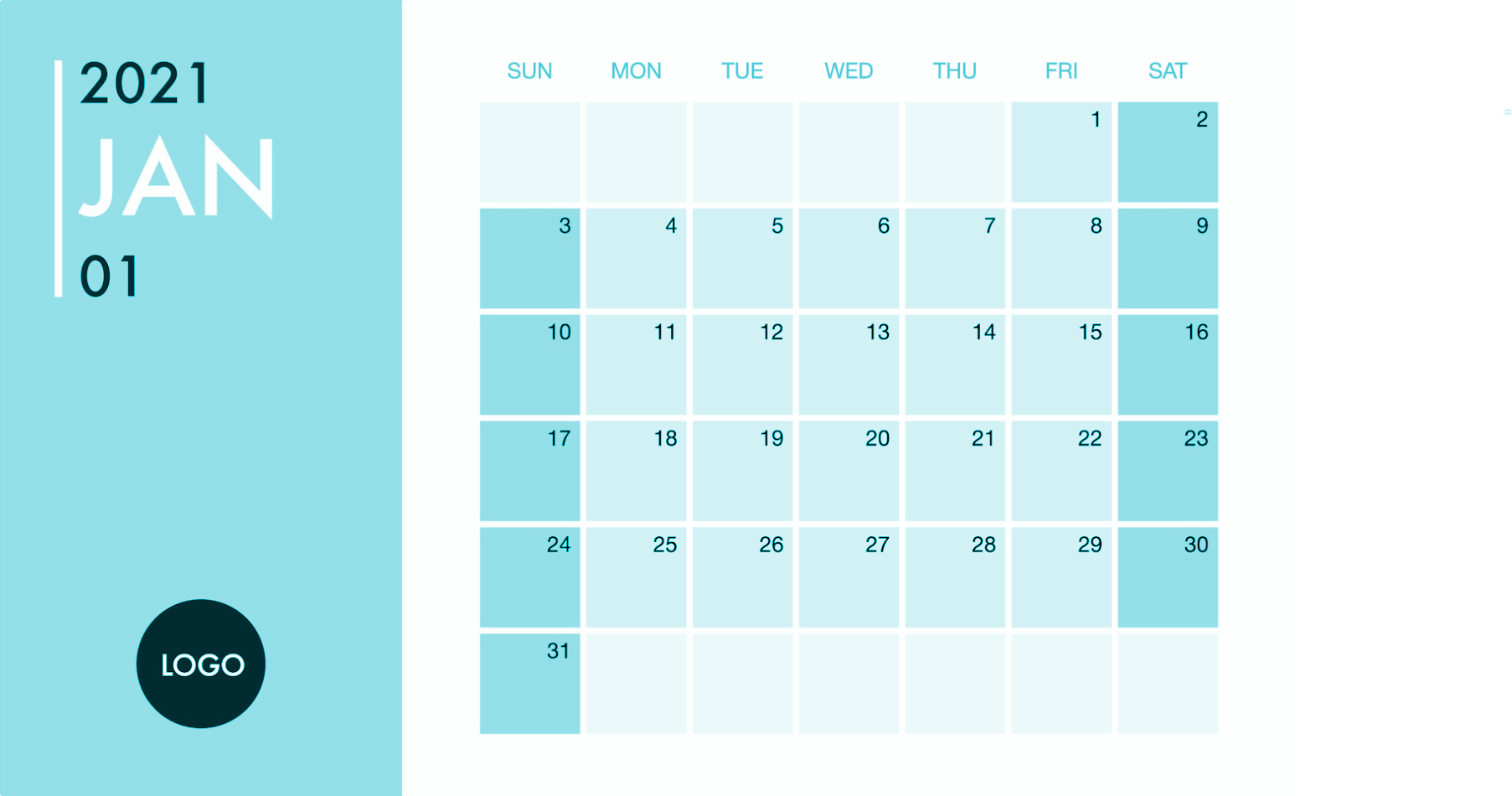 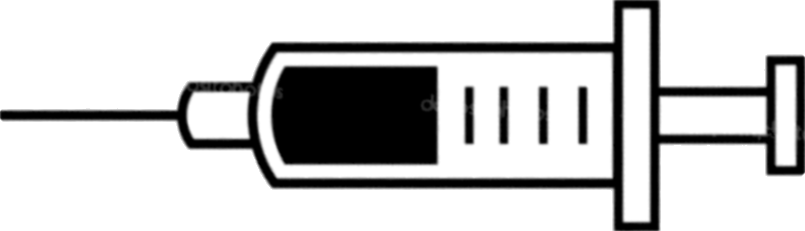 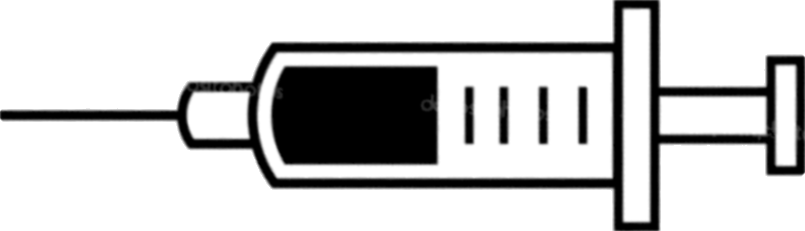 Paliperidone (INVEGA)            
pal e PER i dohn / in VAY guh
“Pale lips done In Vegas”
2006
$224–$804
❖ Antipsychotic (SGA)
❖ D2 antagonist - ⇩ DA
❖ 5-HT2A antagonist - ⇧ DA
❖ NE alpha-2 antagonist
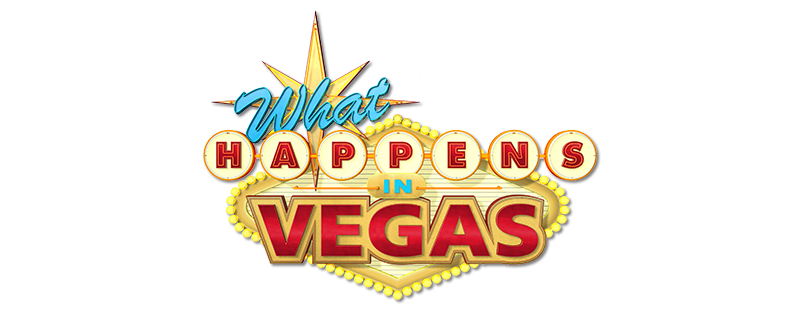 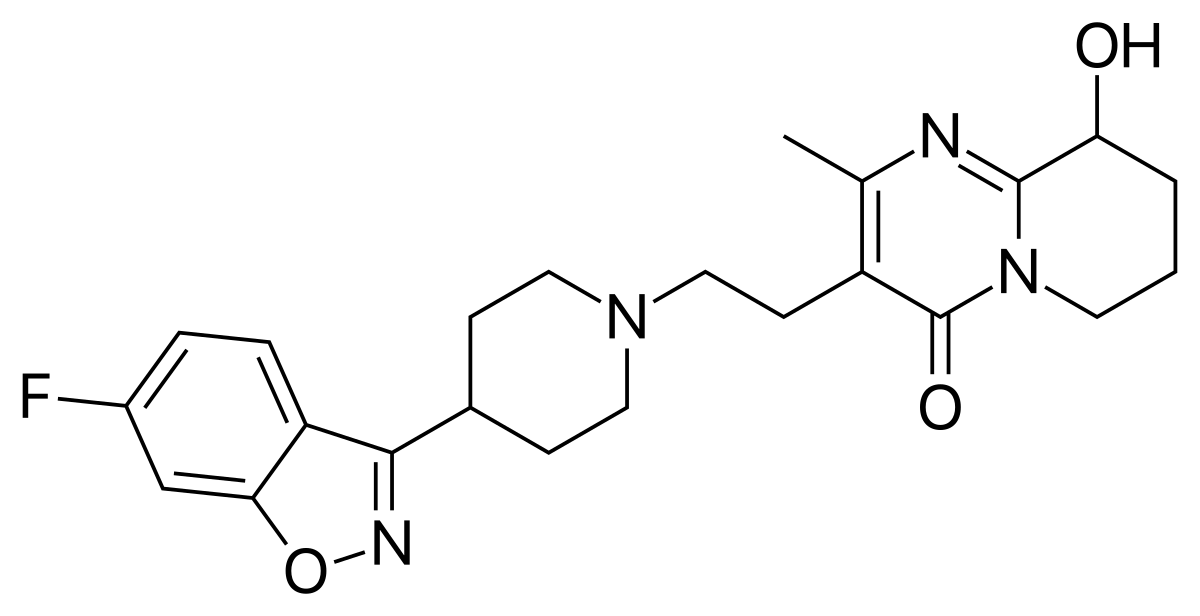 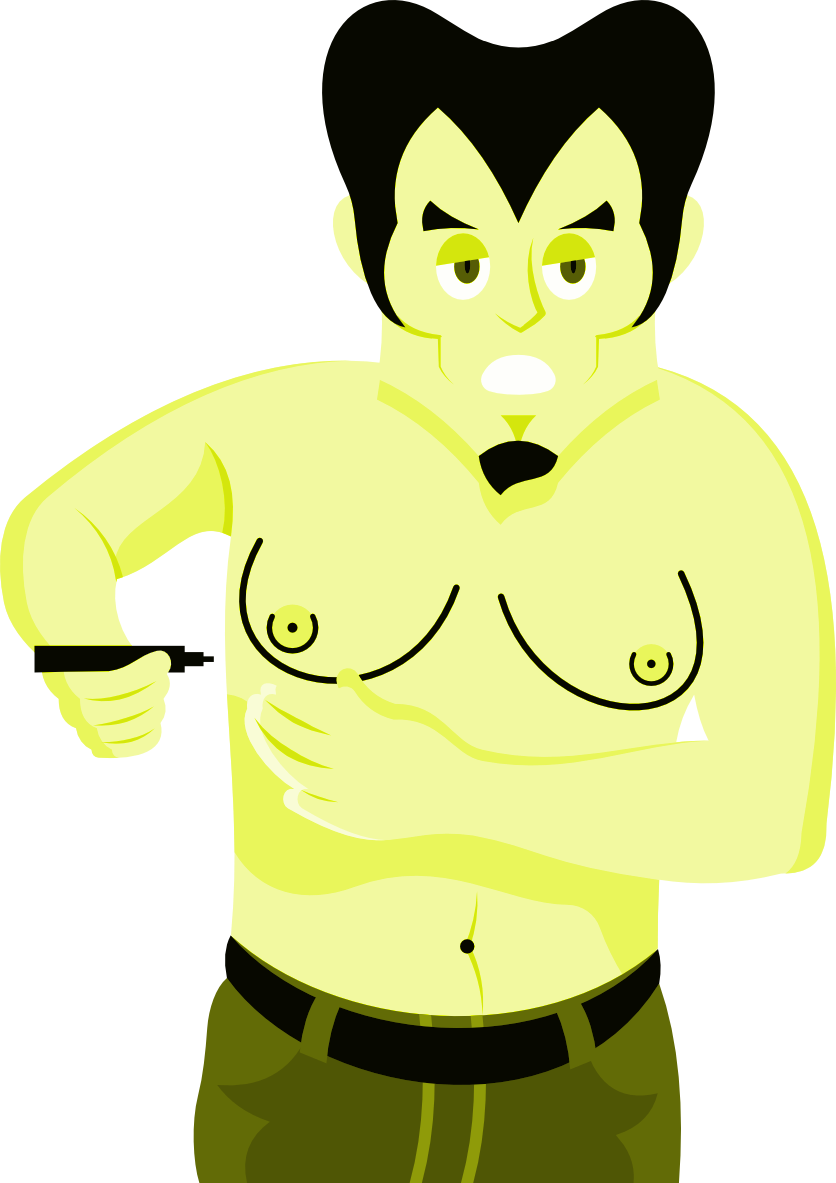 FDA-approved for:
 ❖ Schizophrenia
 ❖ Schizoaffective disorder

Used off-label for: 
 ❖  Bipolar disorder
 ❖  Aggression
gyneco-
mastia
1.5
3
6
9
mg
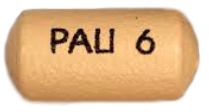 Paliperidone
INVEGA
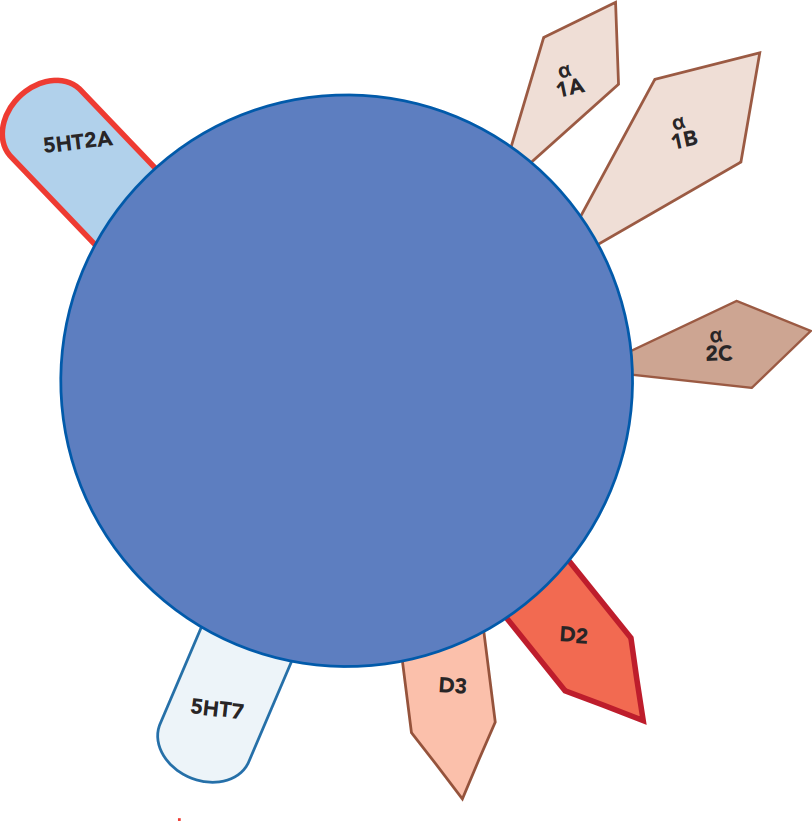 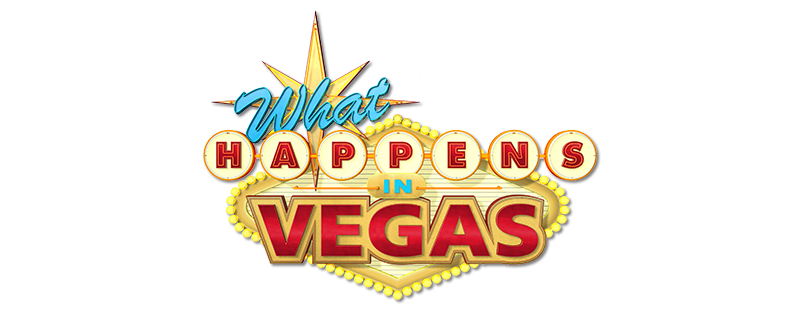 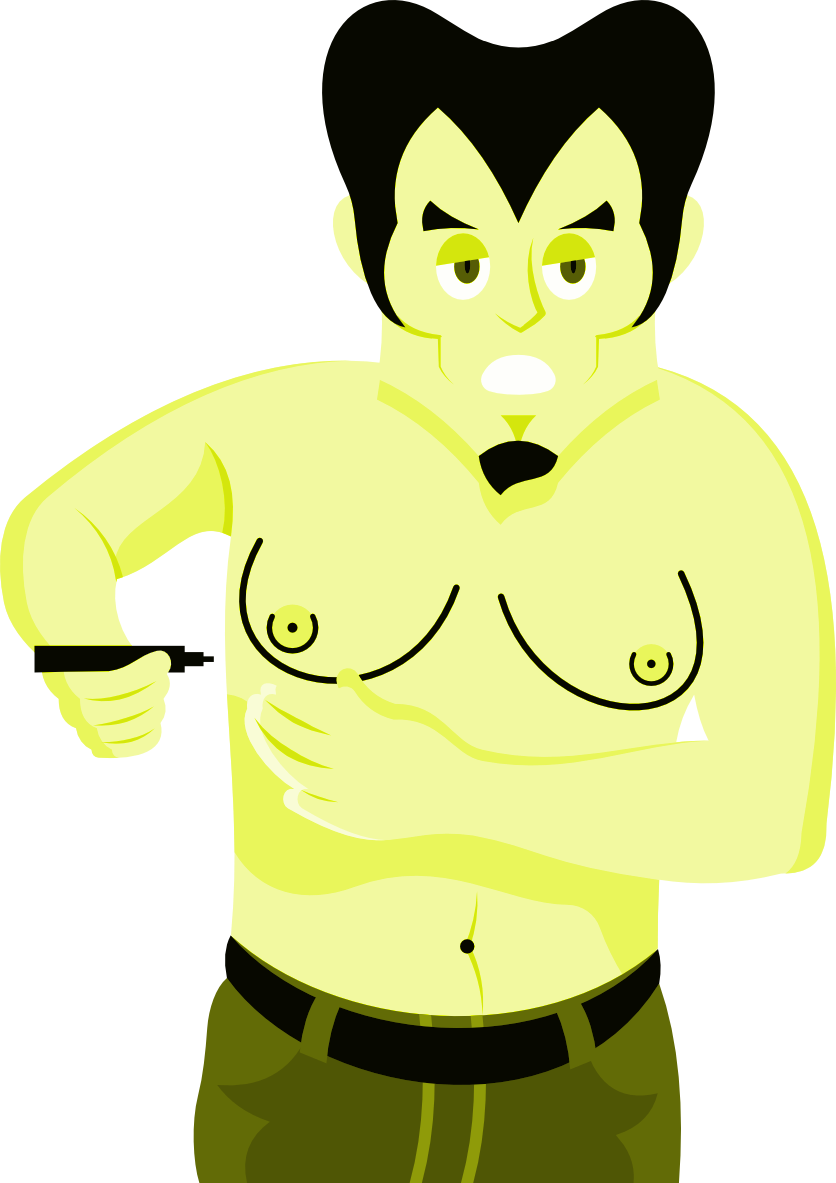 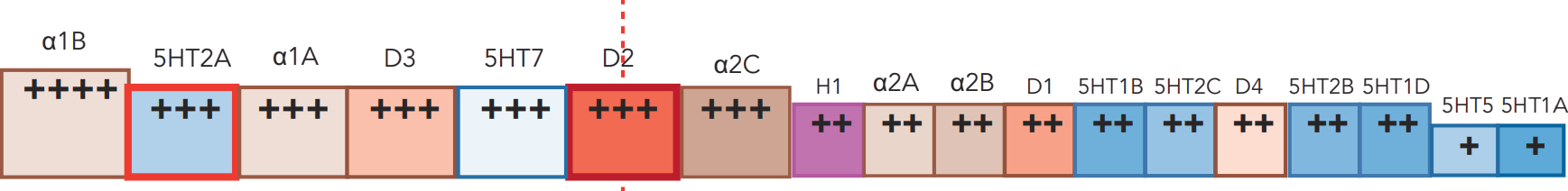 Risperidone
RISPERDAL
Paliperidone
INVEGA
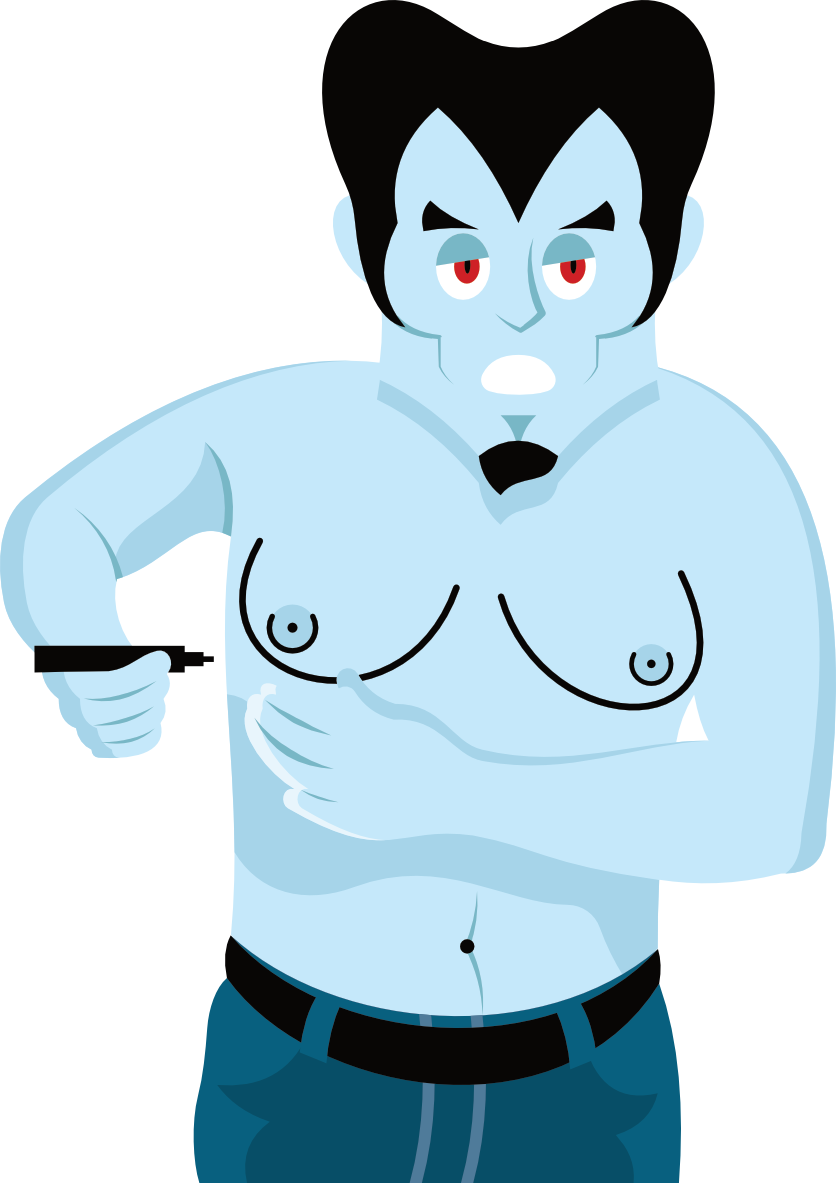 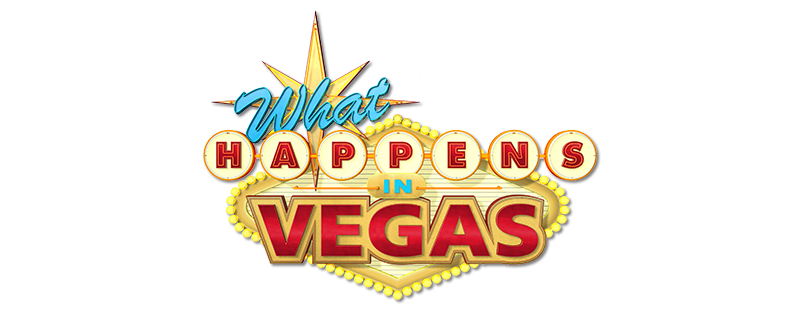 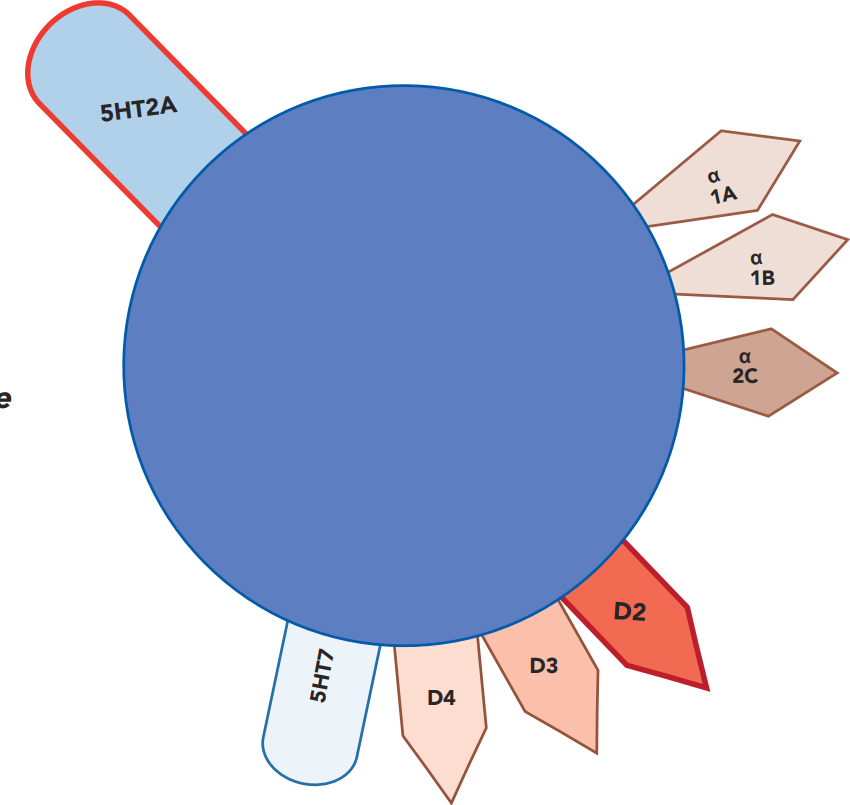 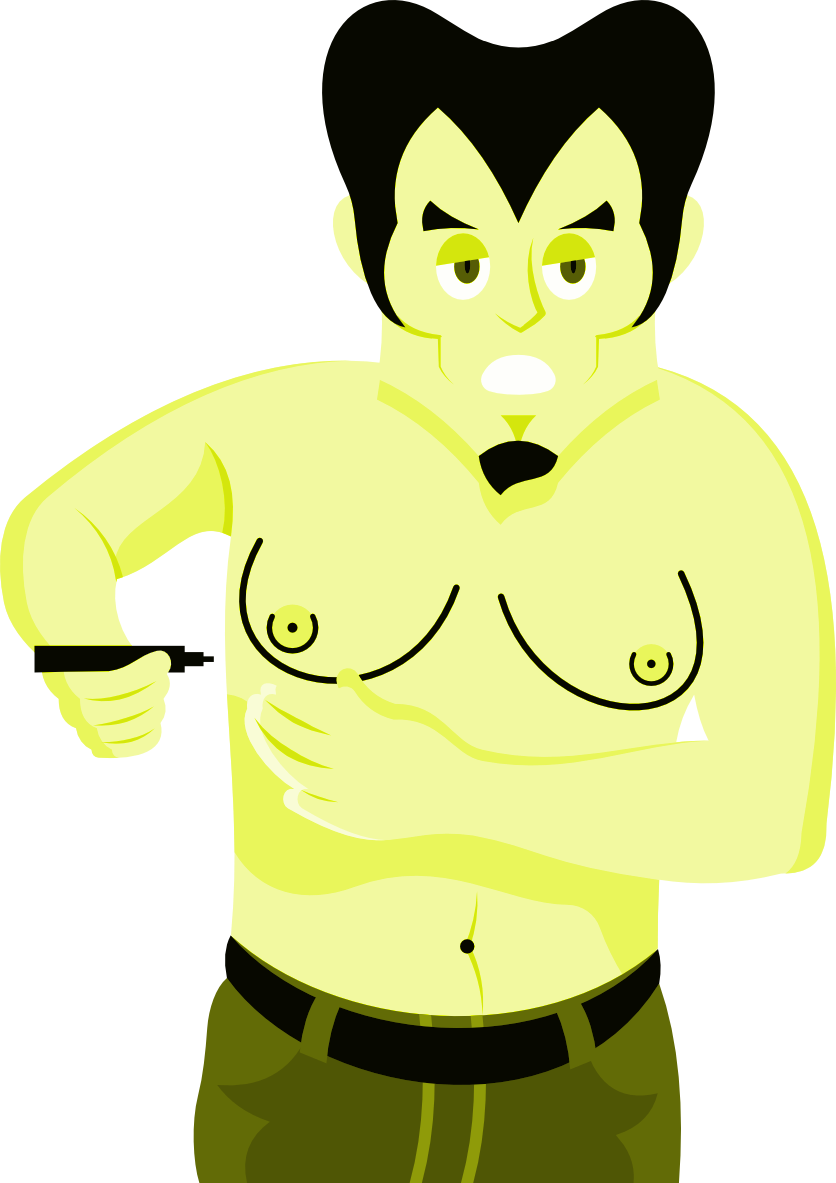 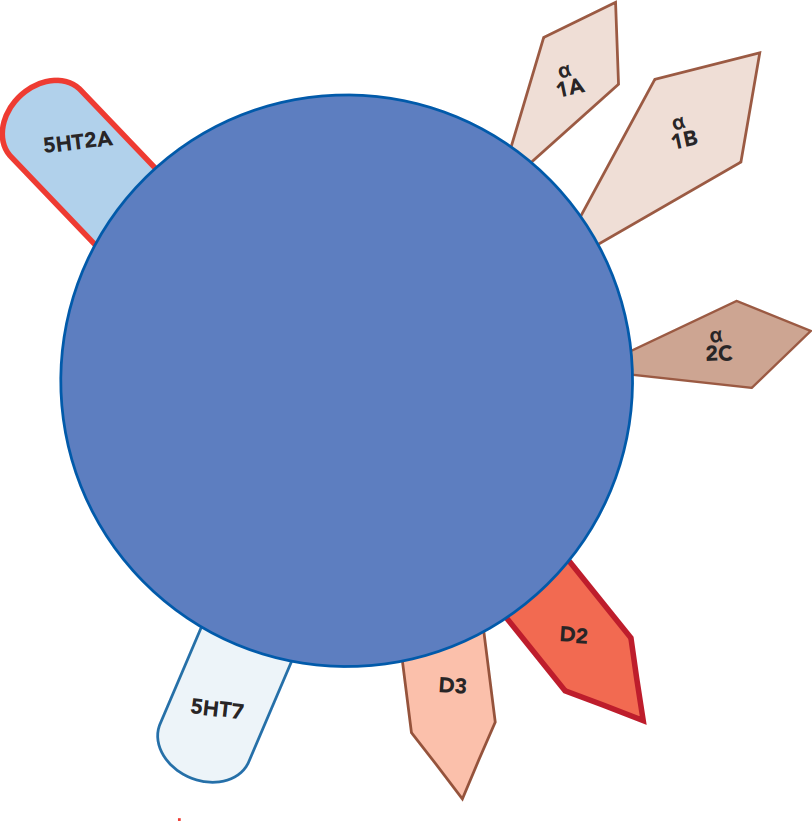 Metabolized to
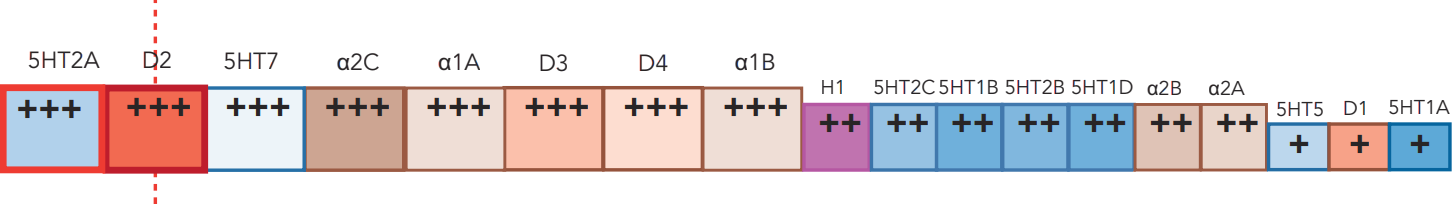 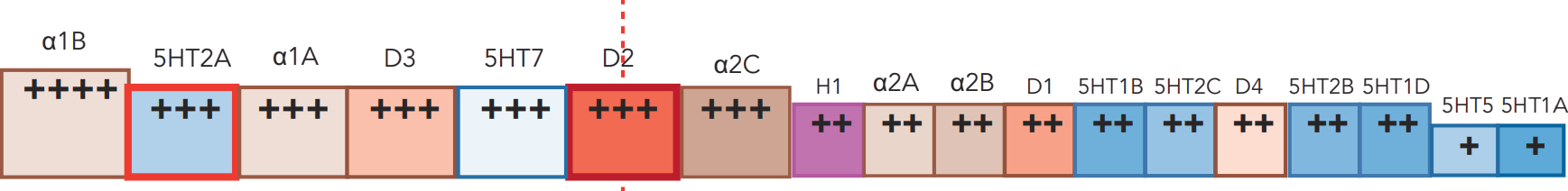 Risperidone
RISPERDAL
Paliperidone
INVEGA
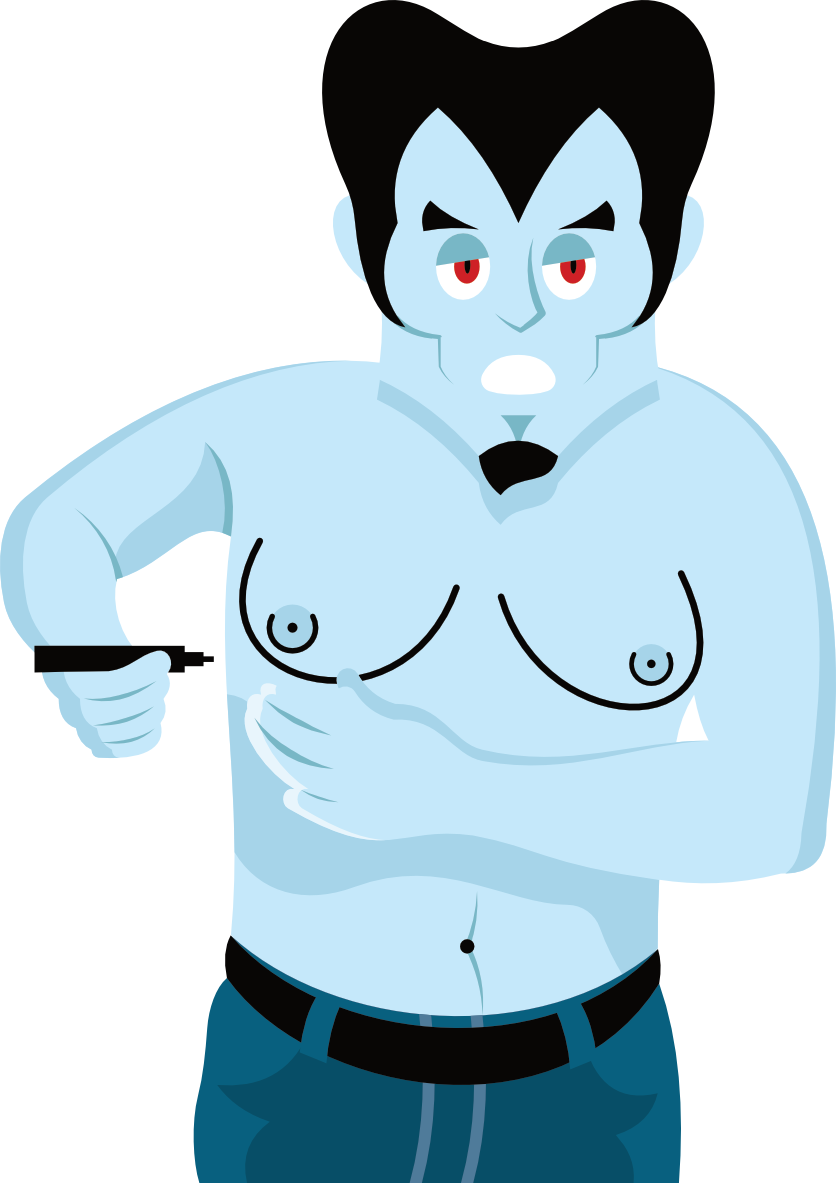 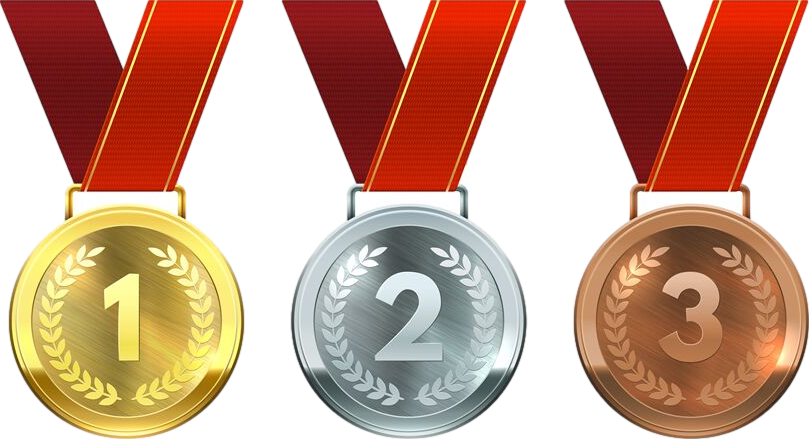 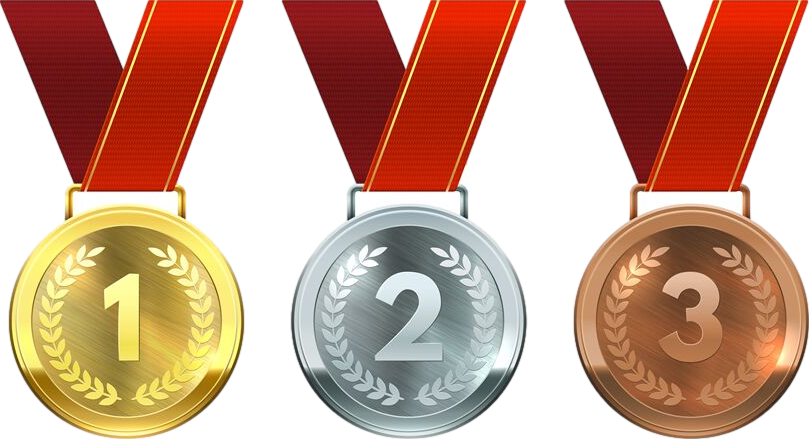 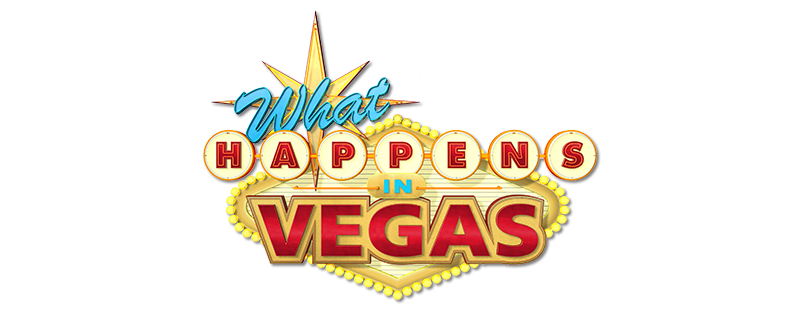 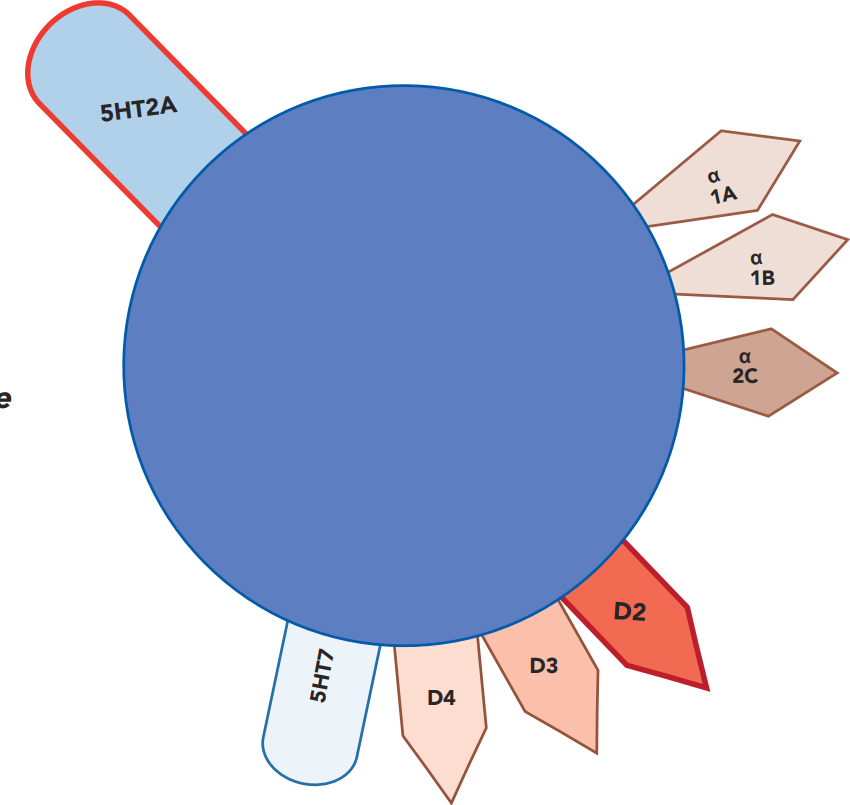 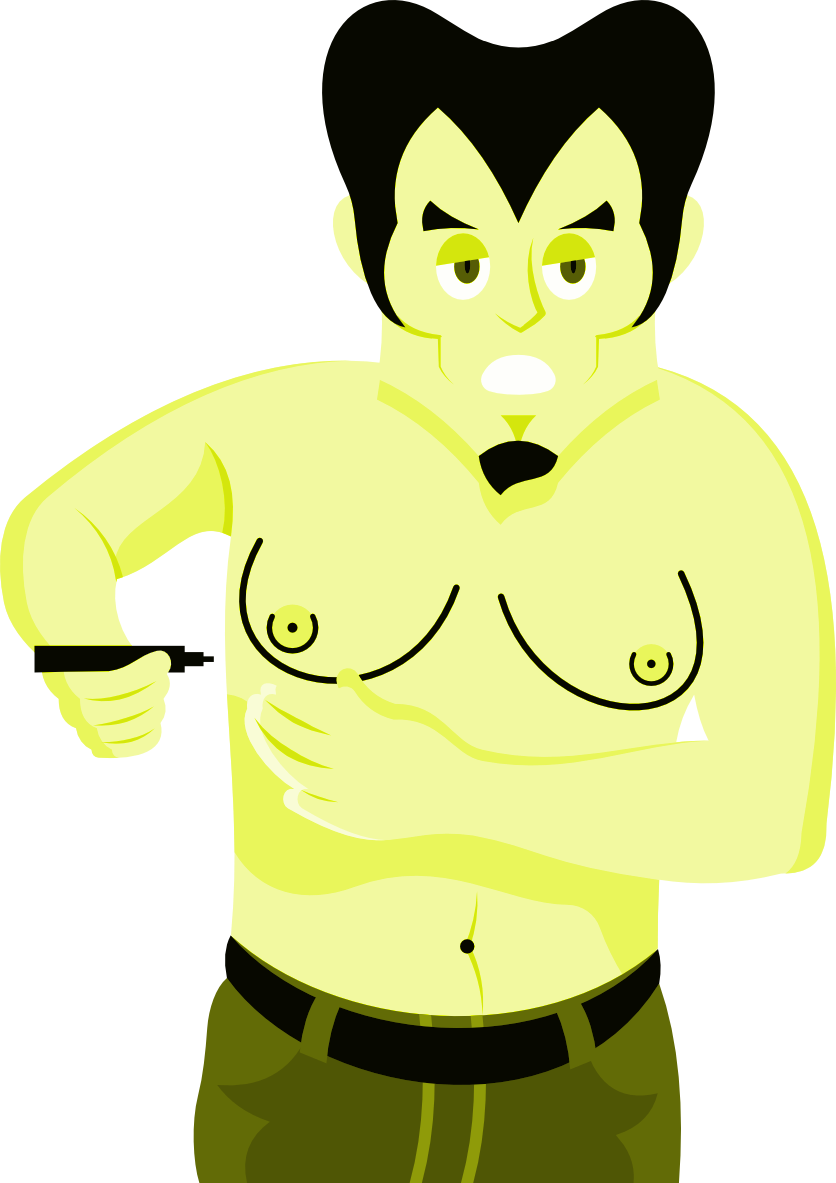 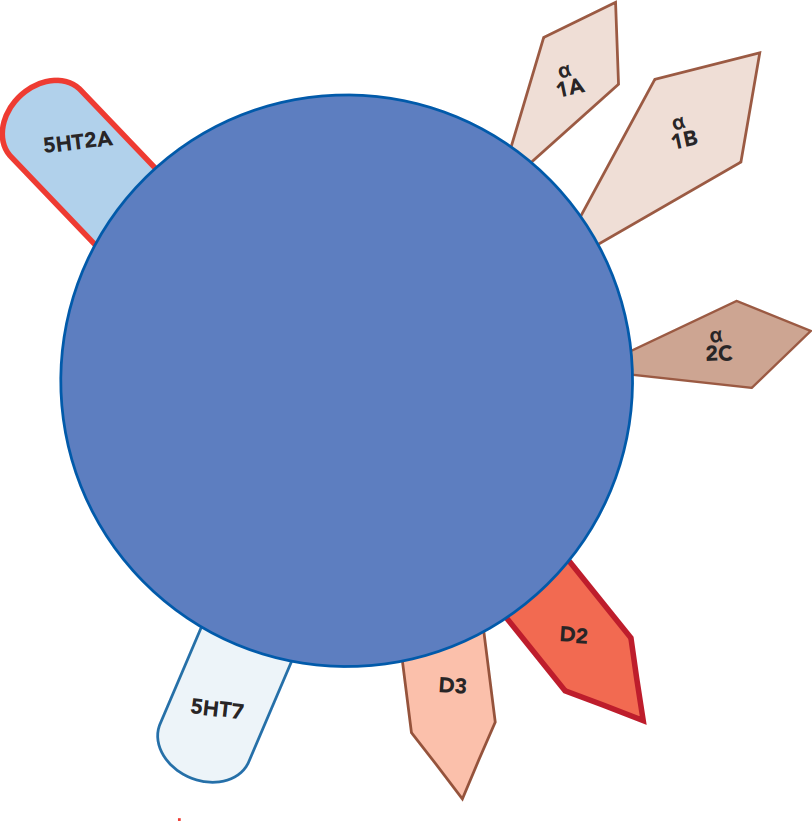 Metabolized to
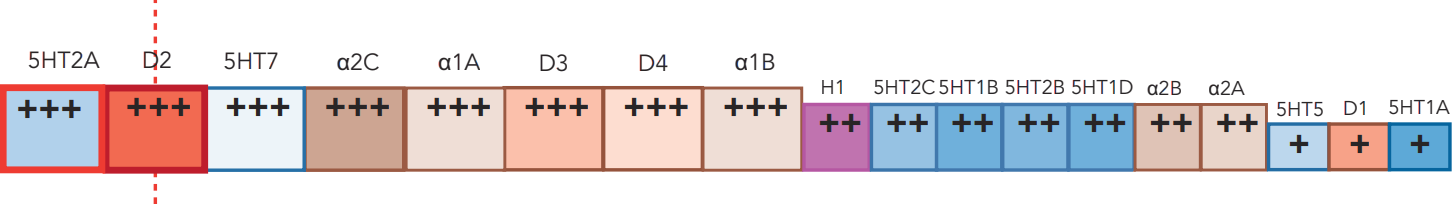 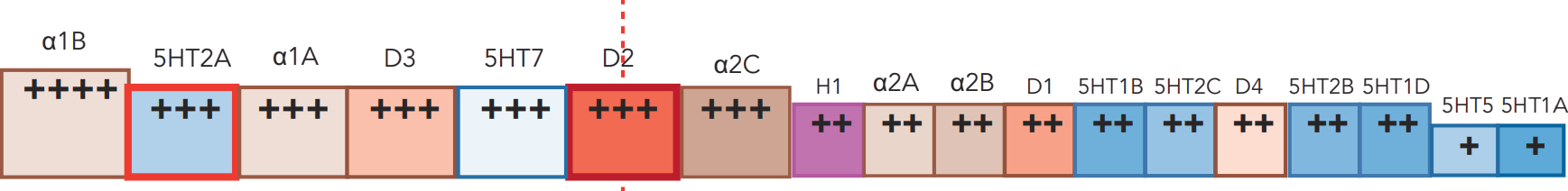 Risperidone
RISPERDAL
Paliperidone
INVEGA
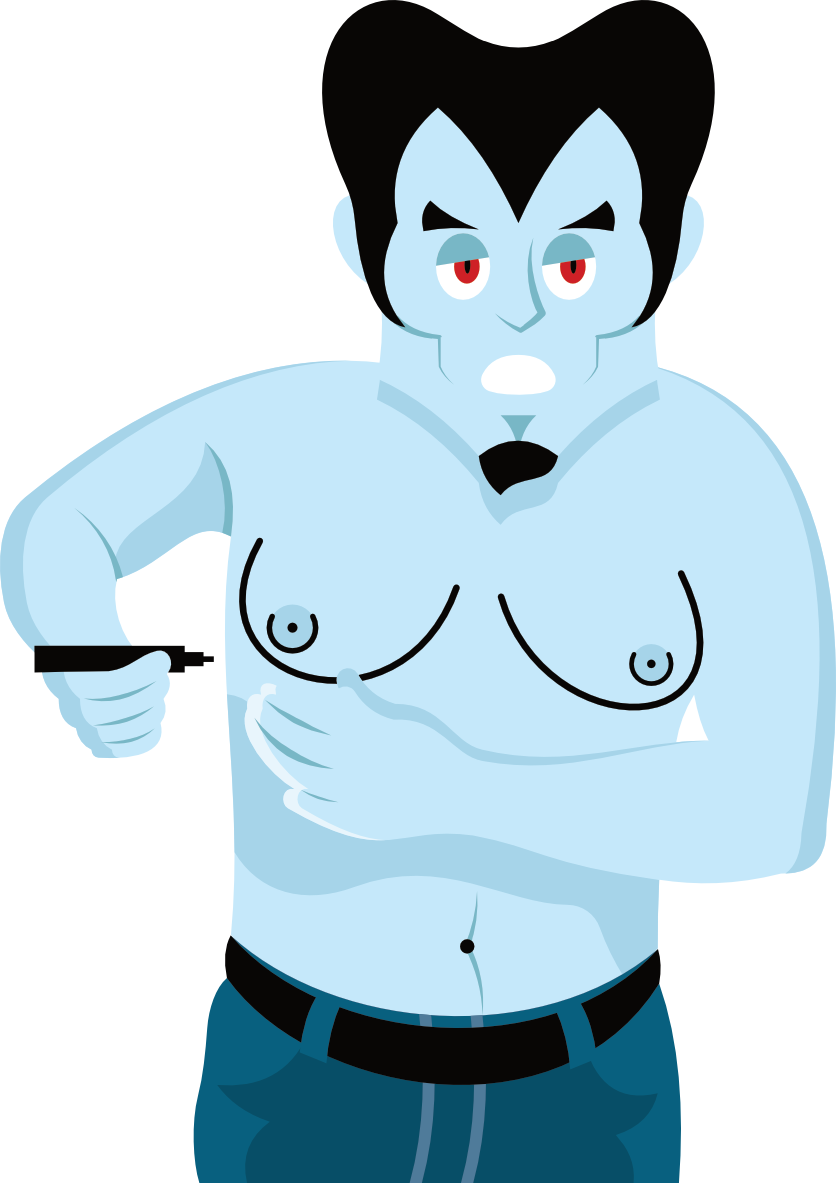 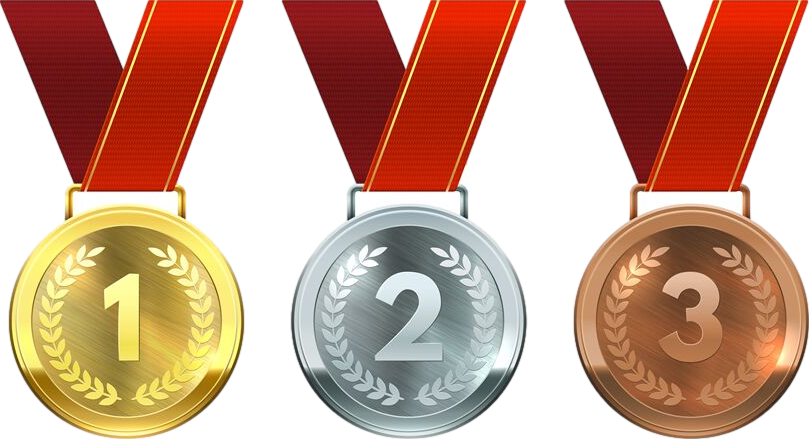 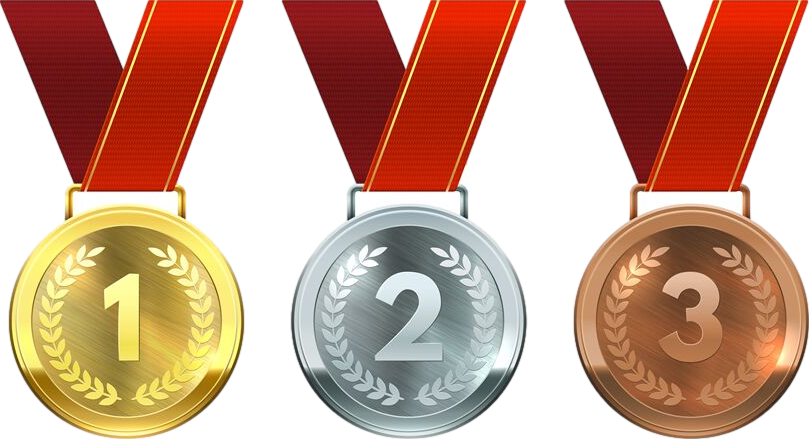 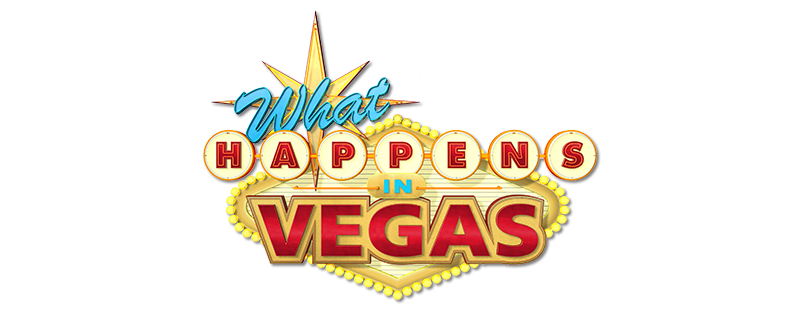 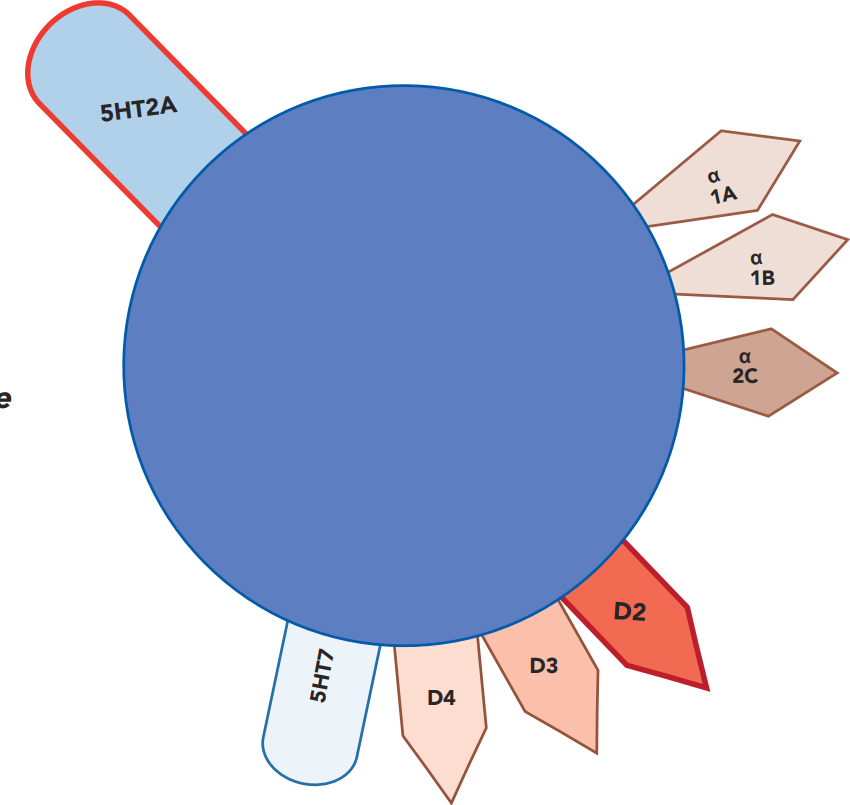 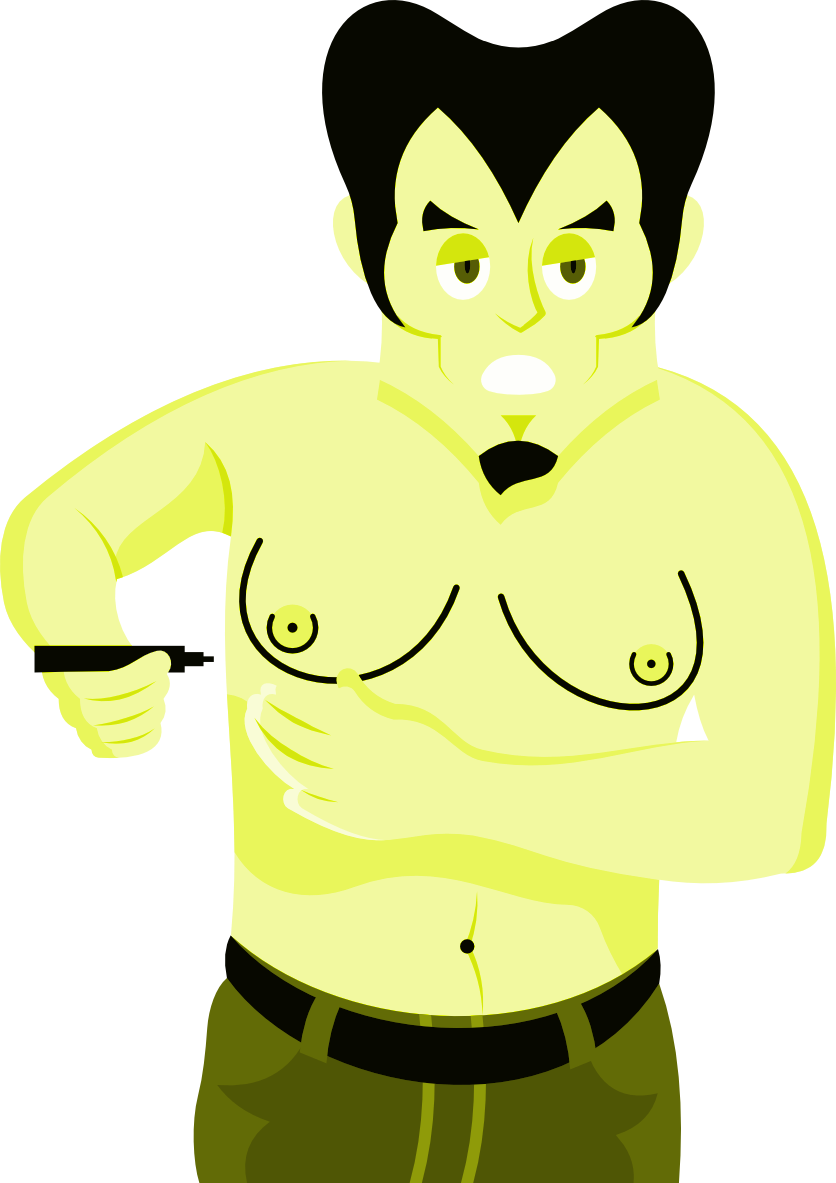 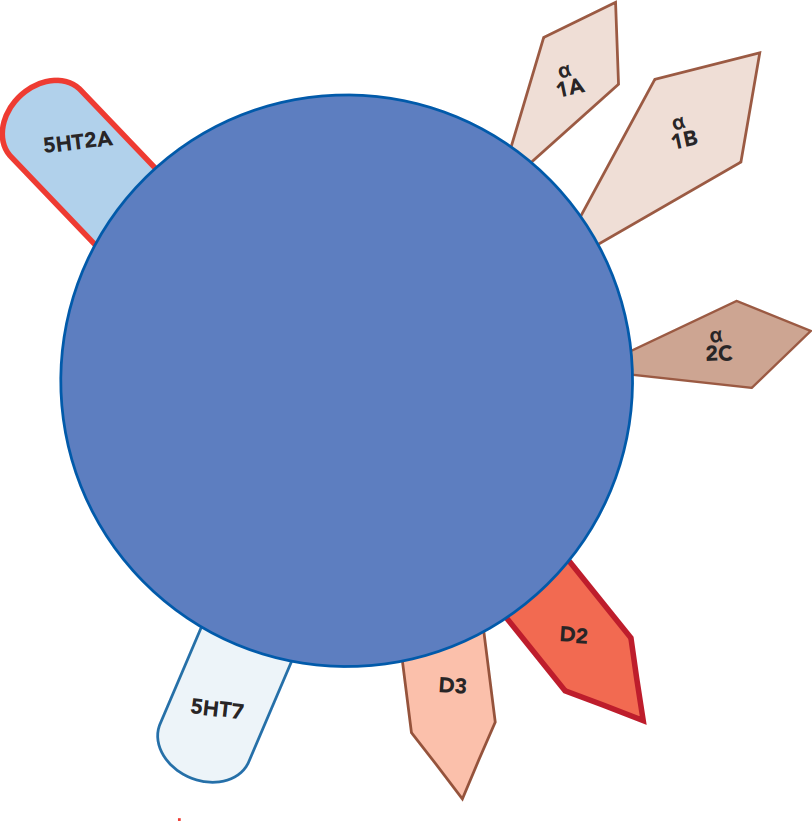 Metabolized to
Looks more atypical
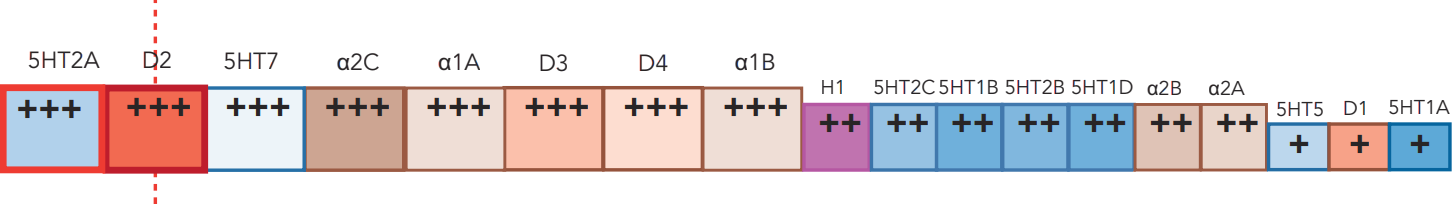 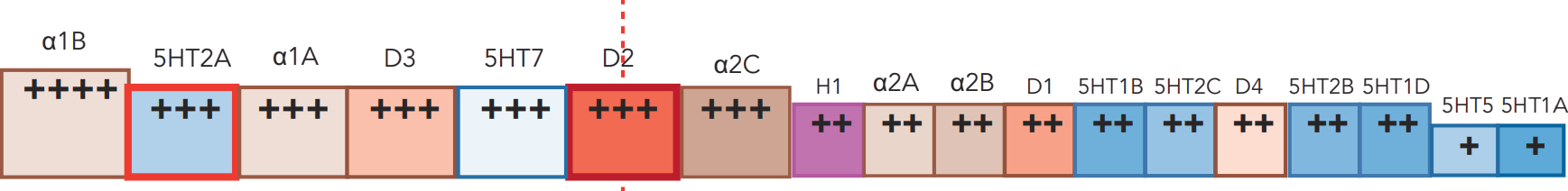 Risperidone
RISPERDAL
Paliperidone
INVEGA
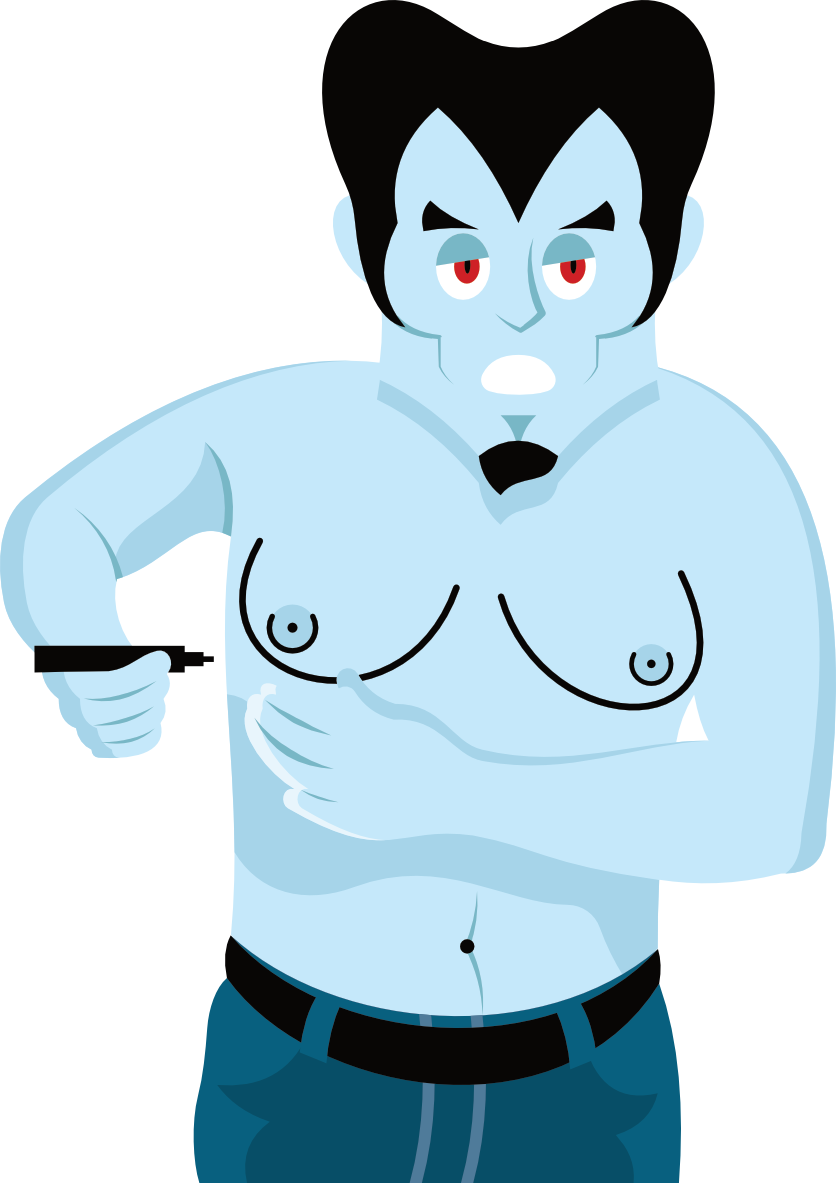 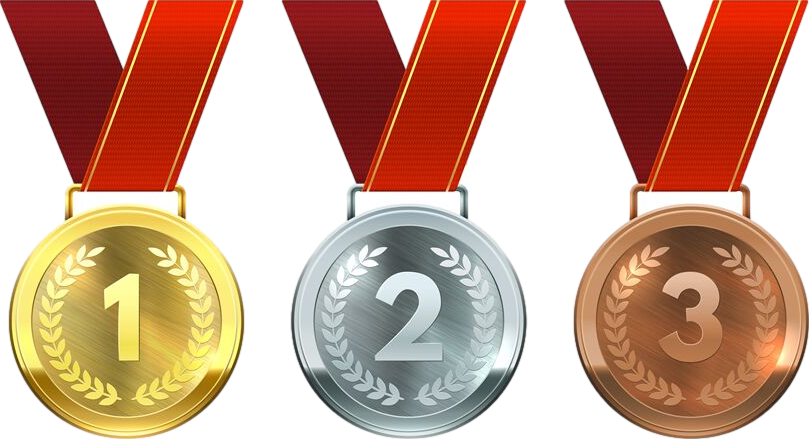 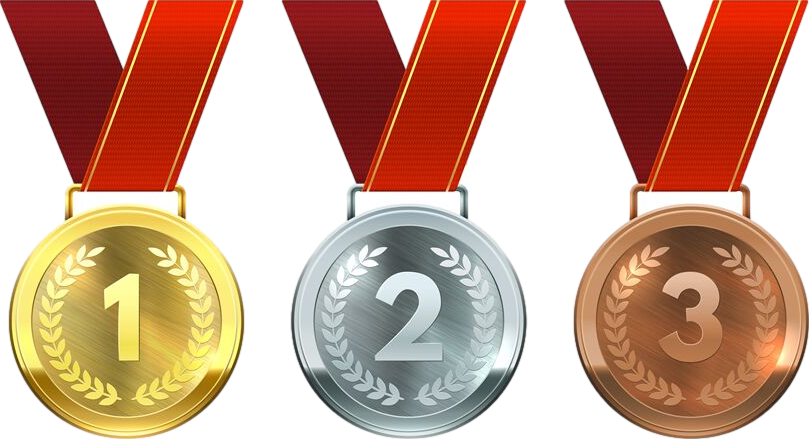 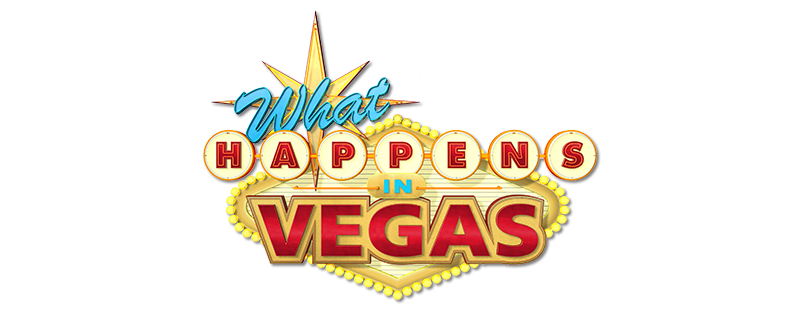 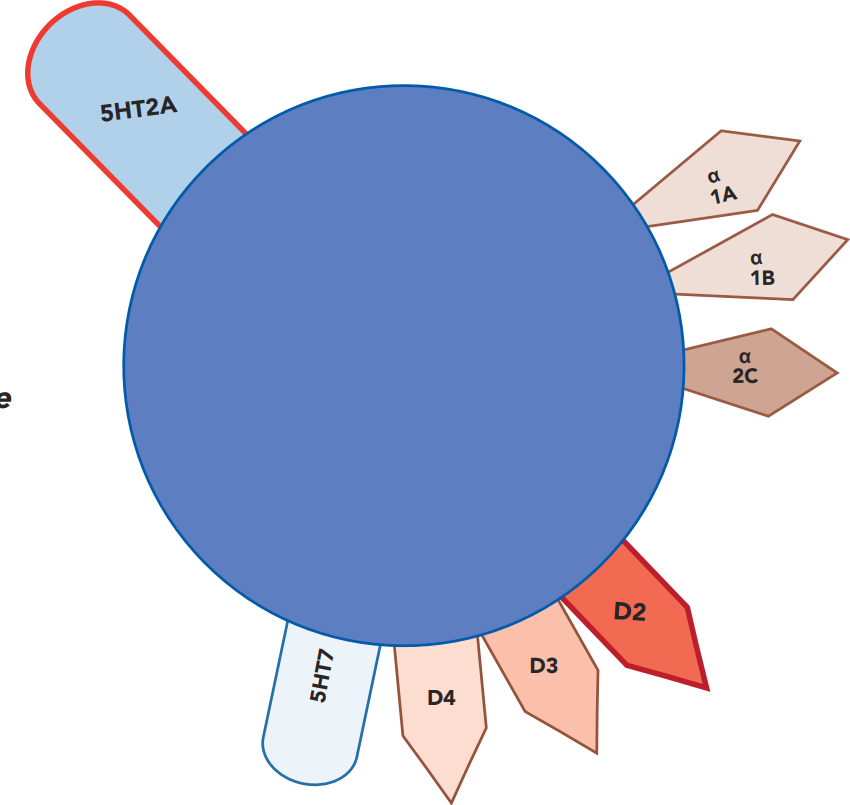 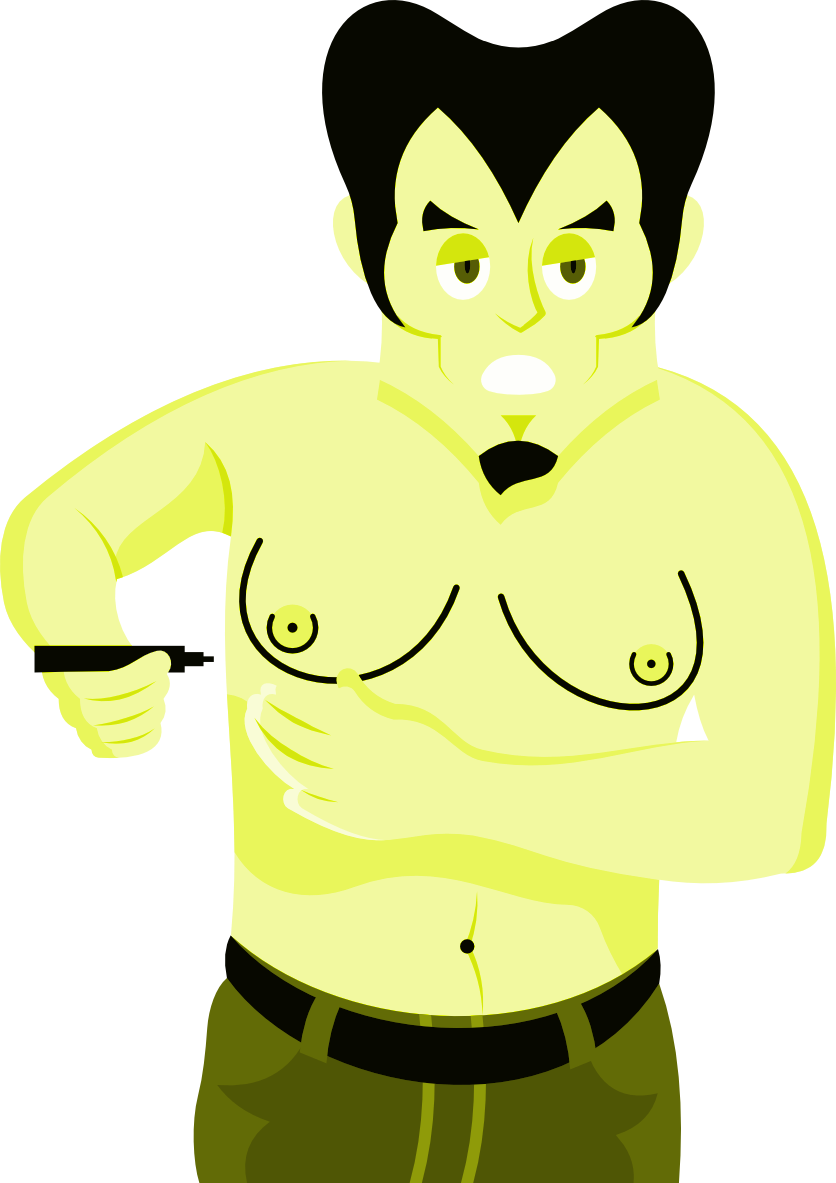 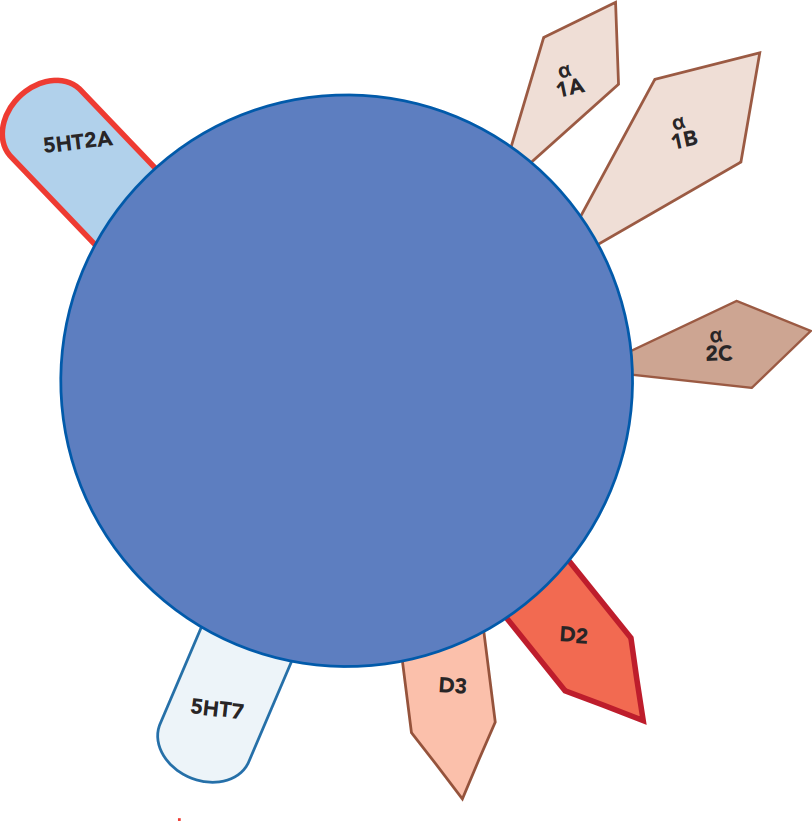 Metabolized to
but EPS and prolactin elevation is no better
Looks more atypical
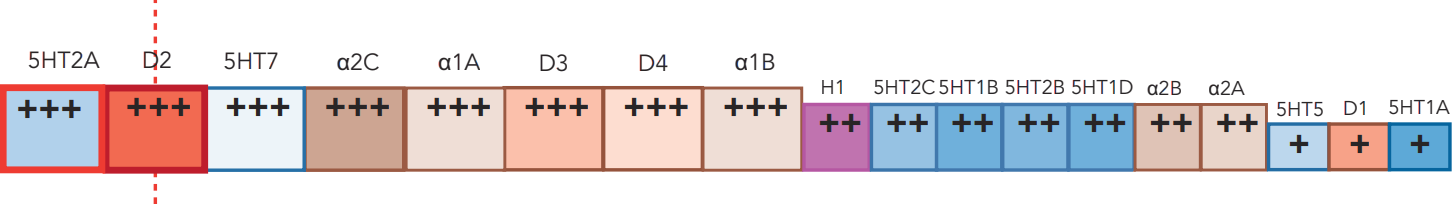 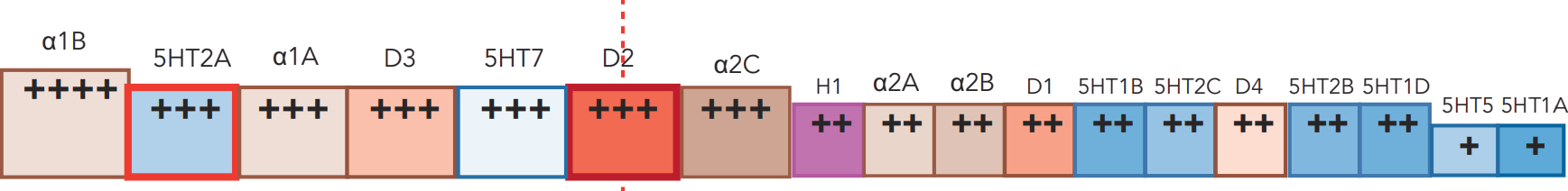 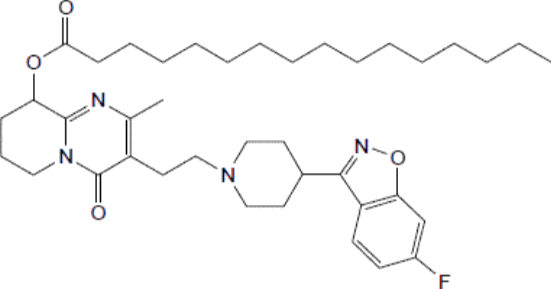 Paliperidone palmitate long-acting injectables
INVEGA HAFYERA
(q 6 month)            
“Half year In Vegas”
INVEGA SUSTENNA
(q 1 month)  
“Sus tanner in Vegas”
INVEGA TRINZA
(q 3 month)            
“Trending in Vegas”
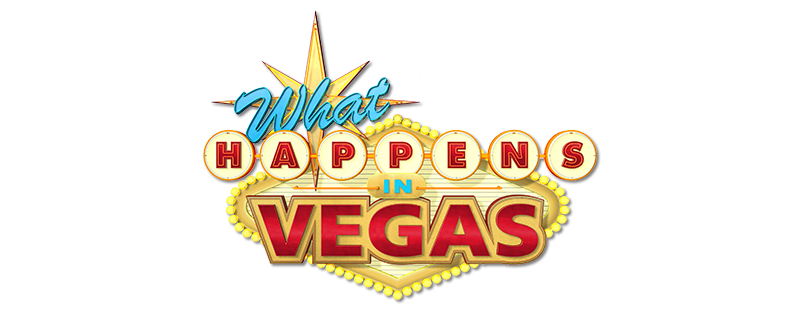 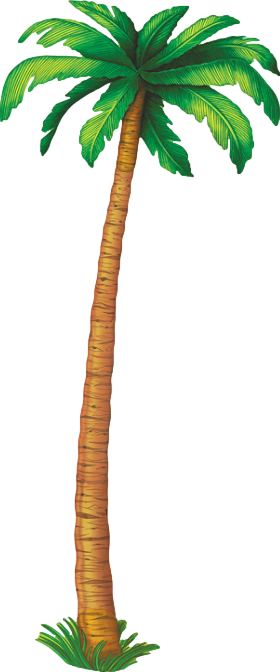 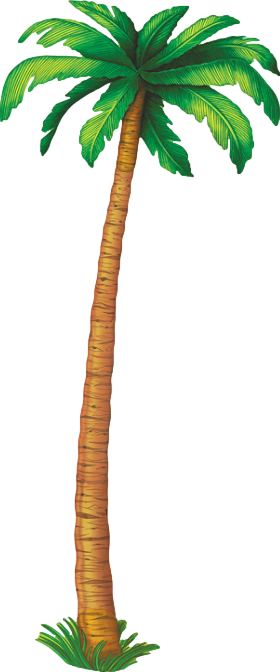 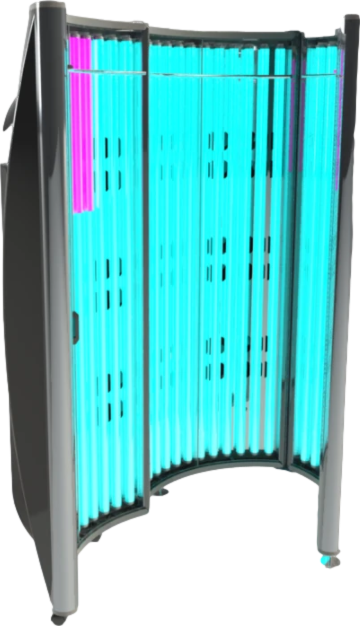 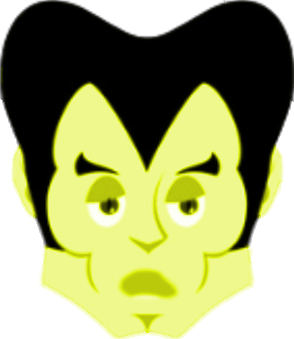 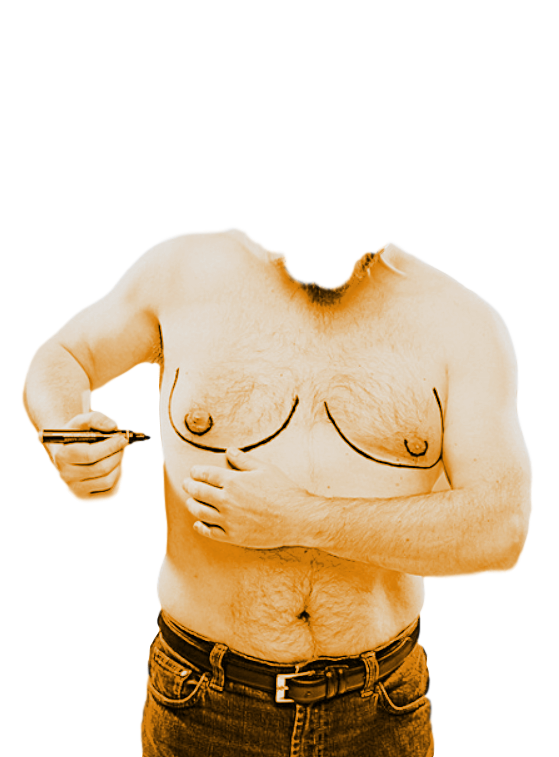 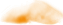 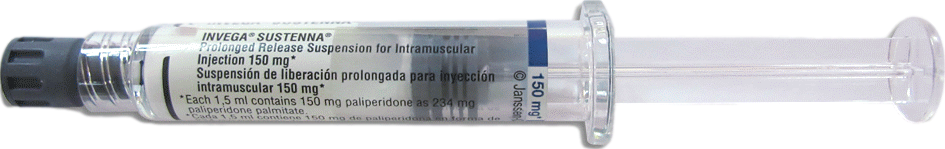 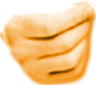 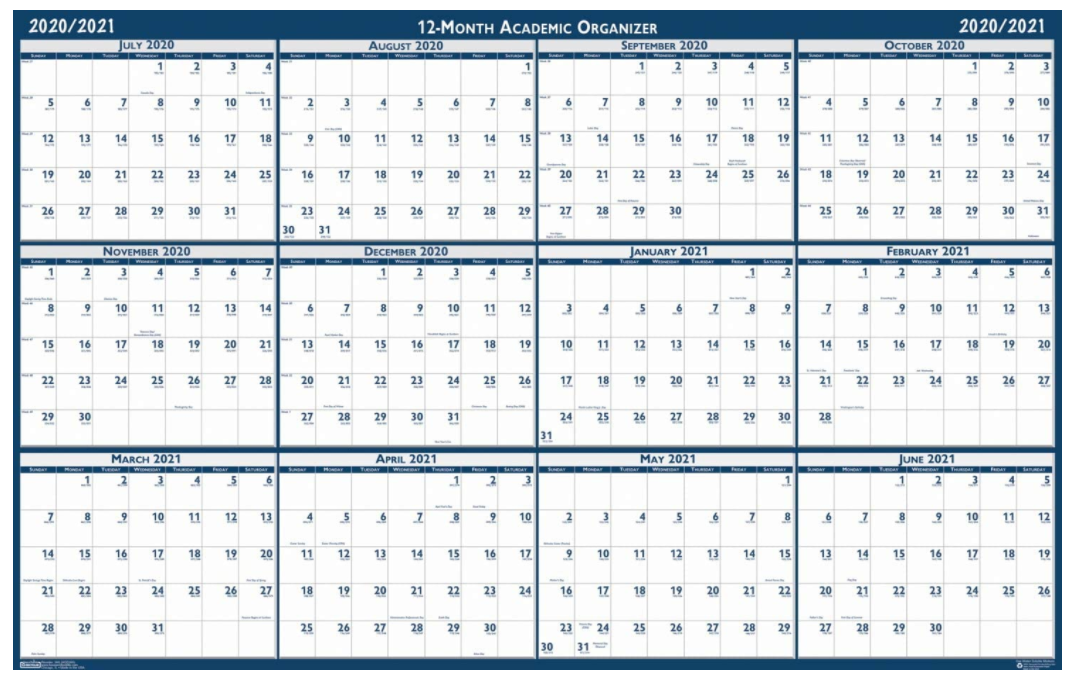 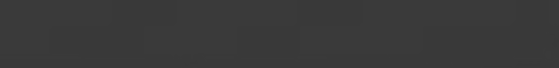 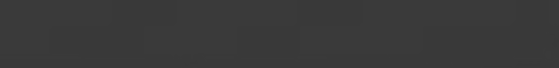 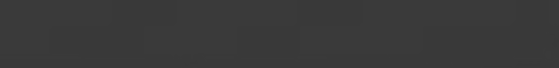 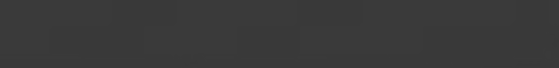 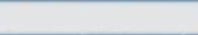 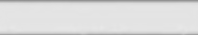 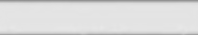 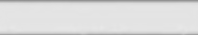 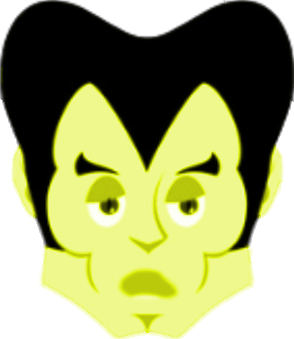 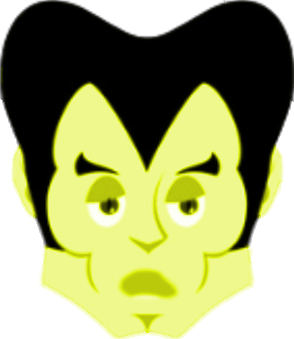 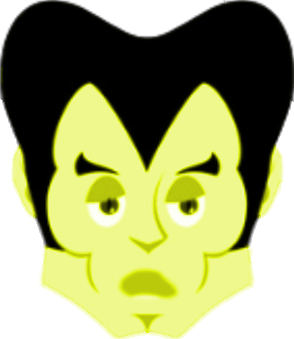 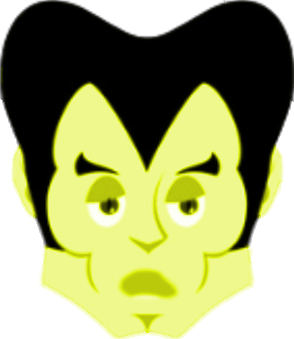 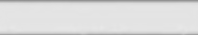 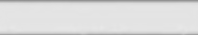 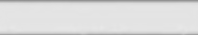 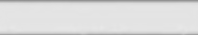 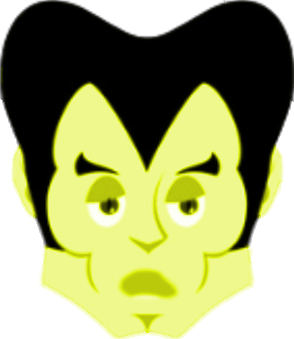 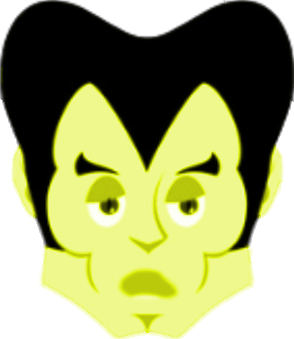 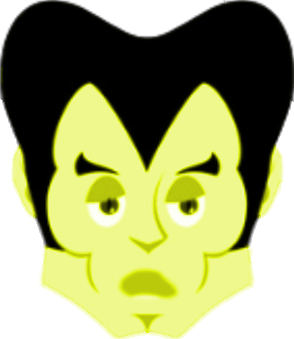 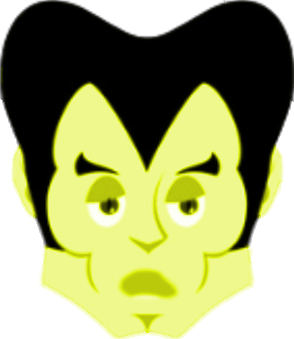 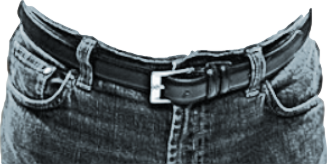 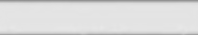 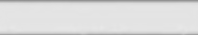 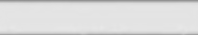 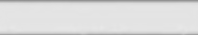 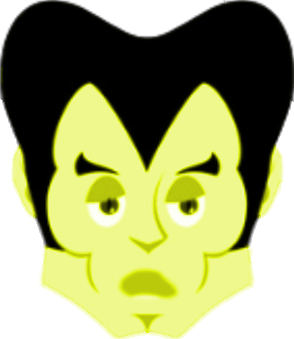 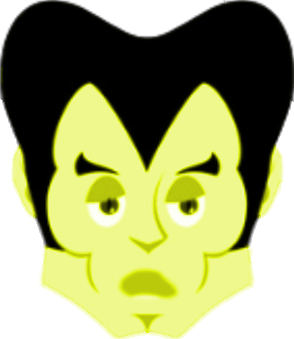 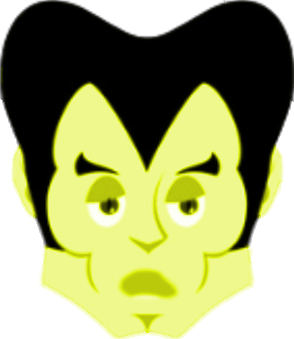 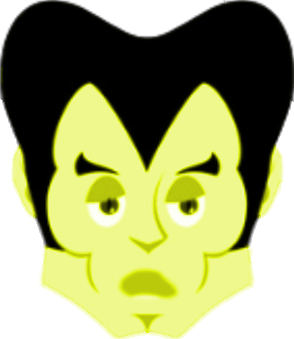 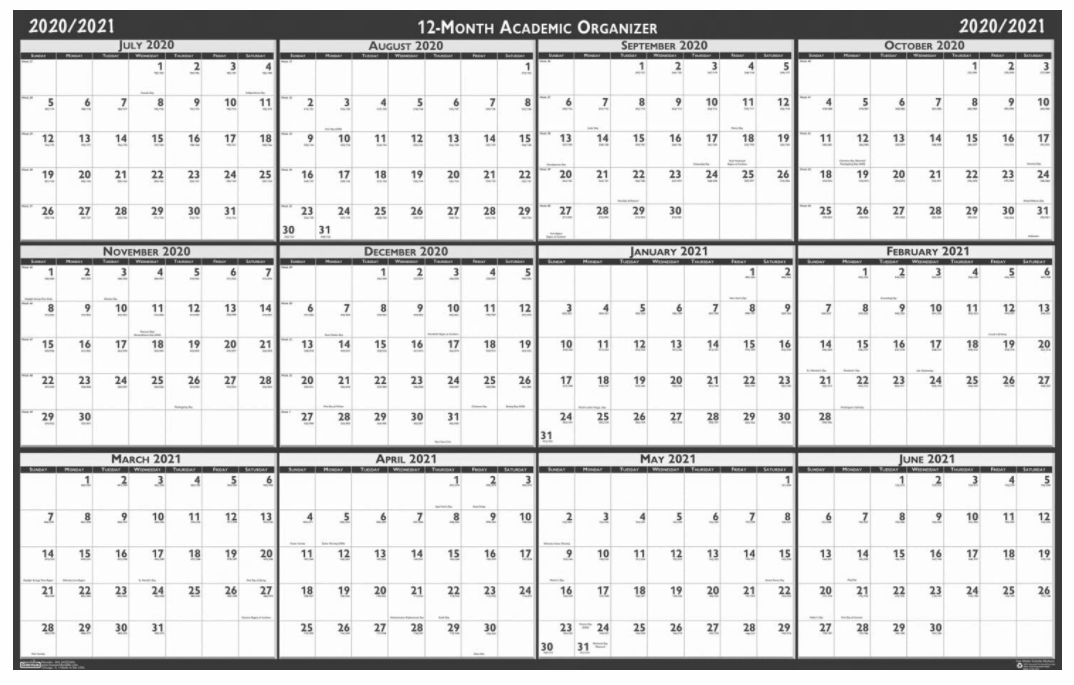 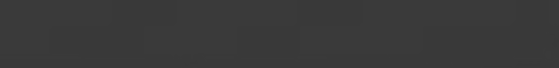 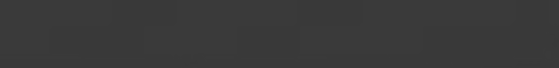 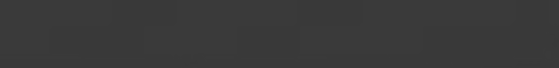 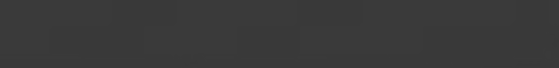 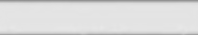 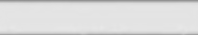 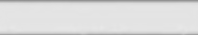 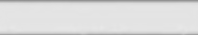 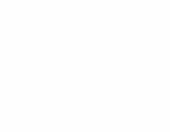 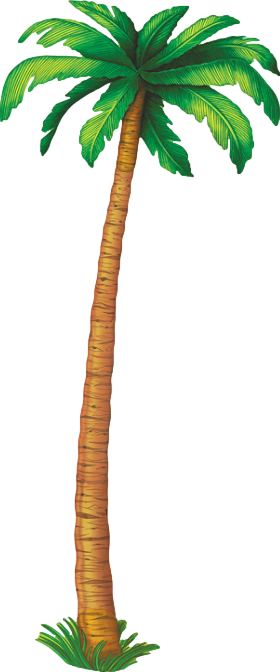 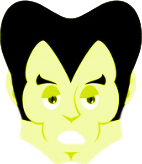 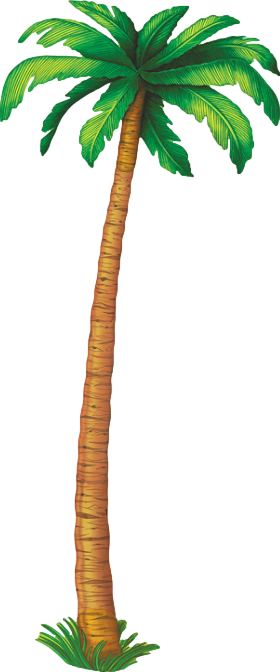 MAR
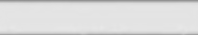 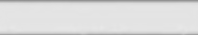 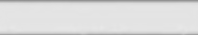 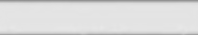 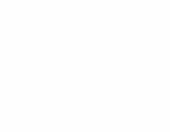 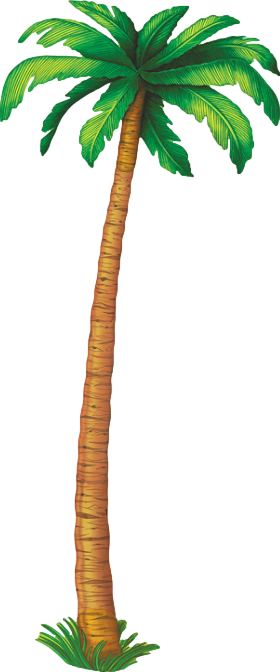 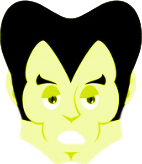 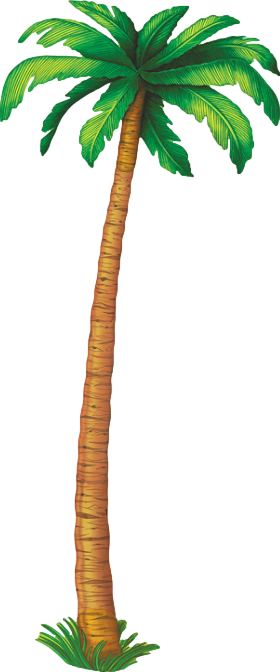 FEB
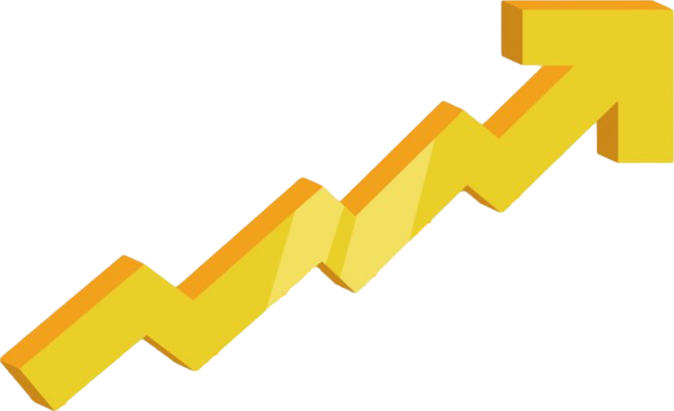 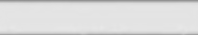 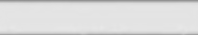 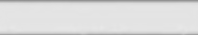 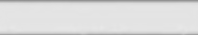 JAN
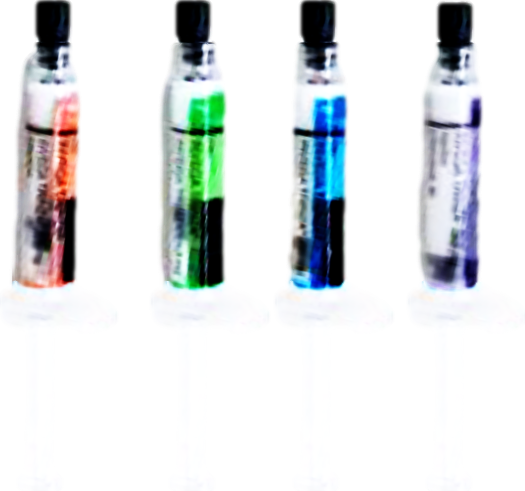 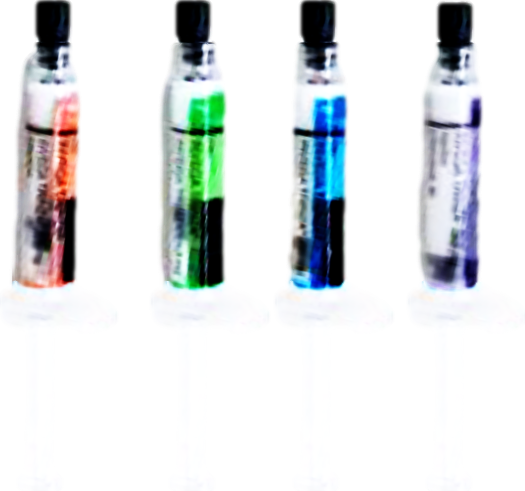 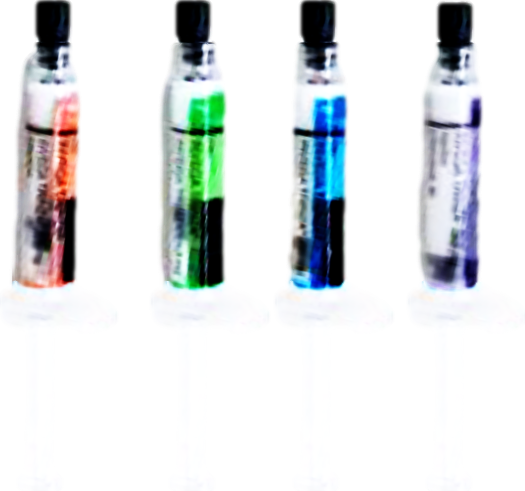 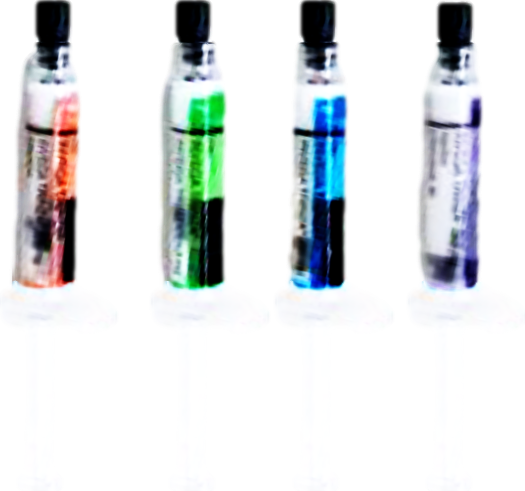 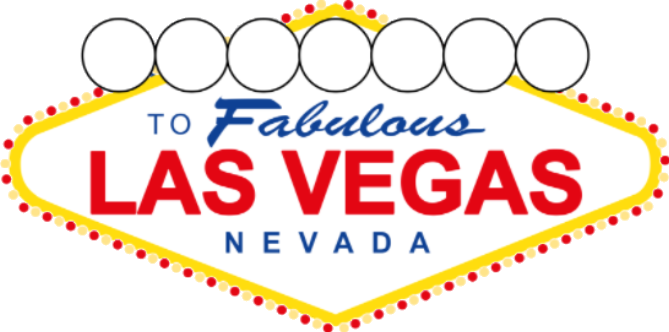 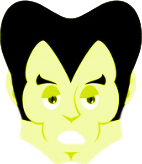 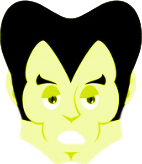 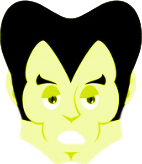 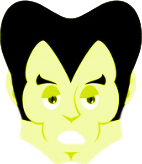 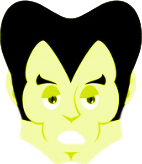 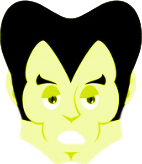 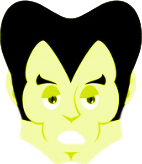 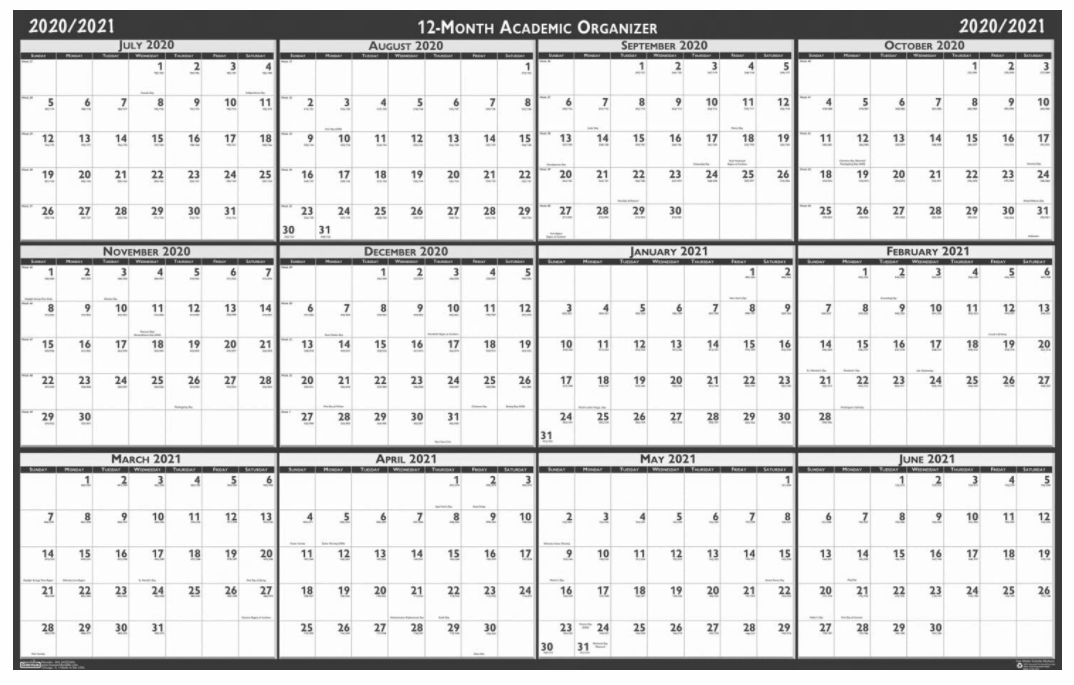 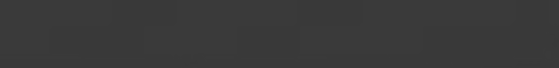 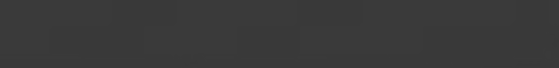 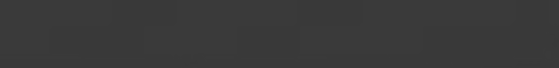 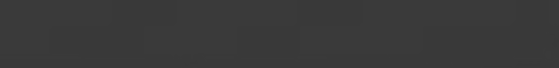 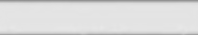 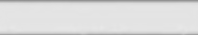 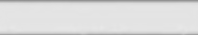 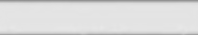 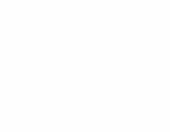 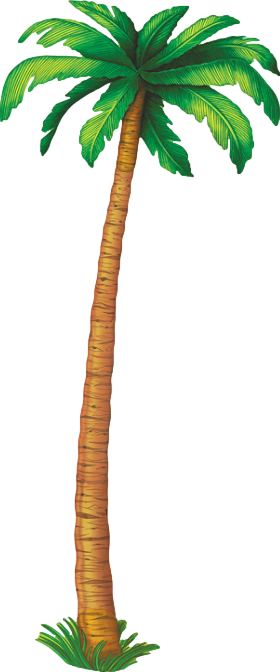 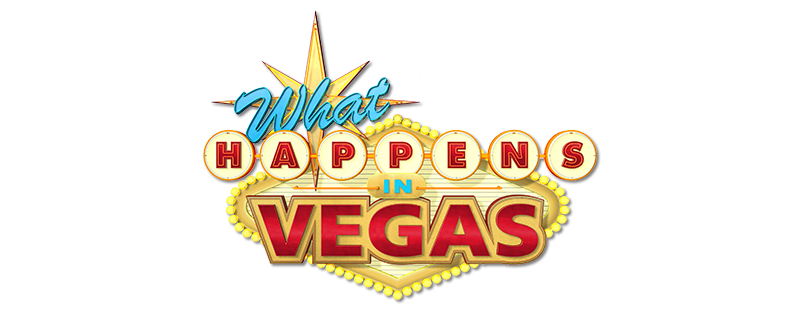 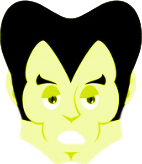 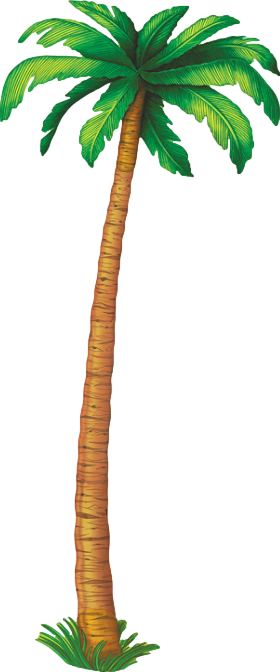 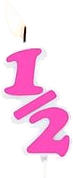 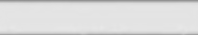 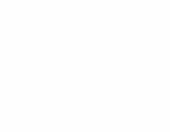 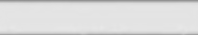 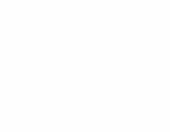 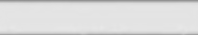 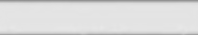 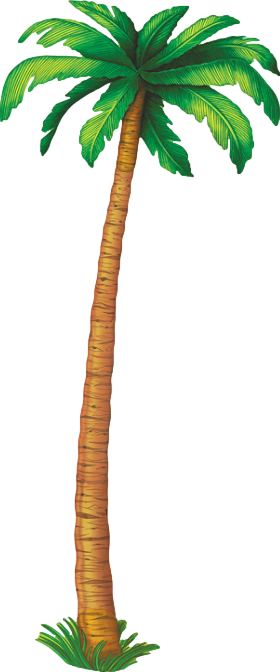 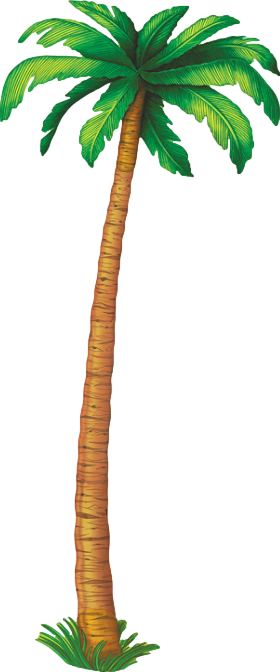 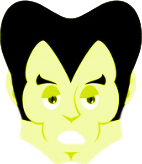 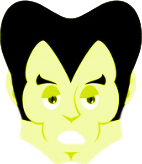 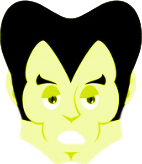 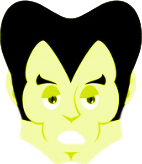 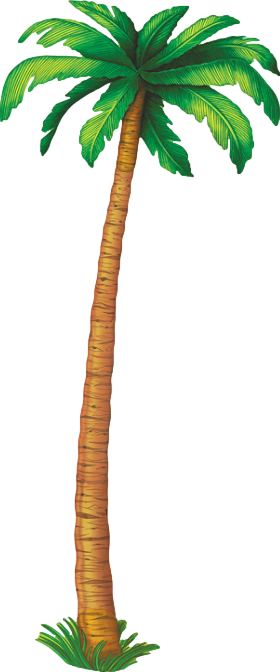 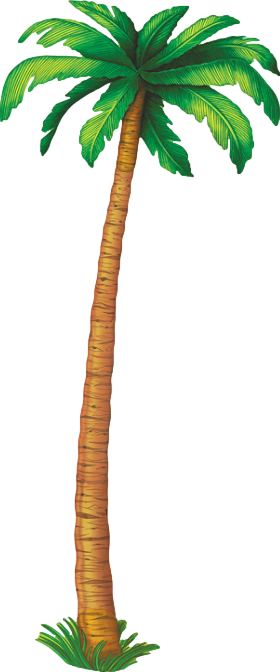 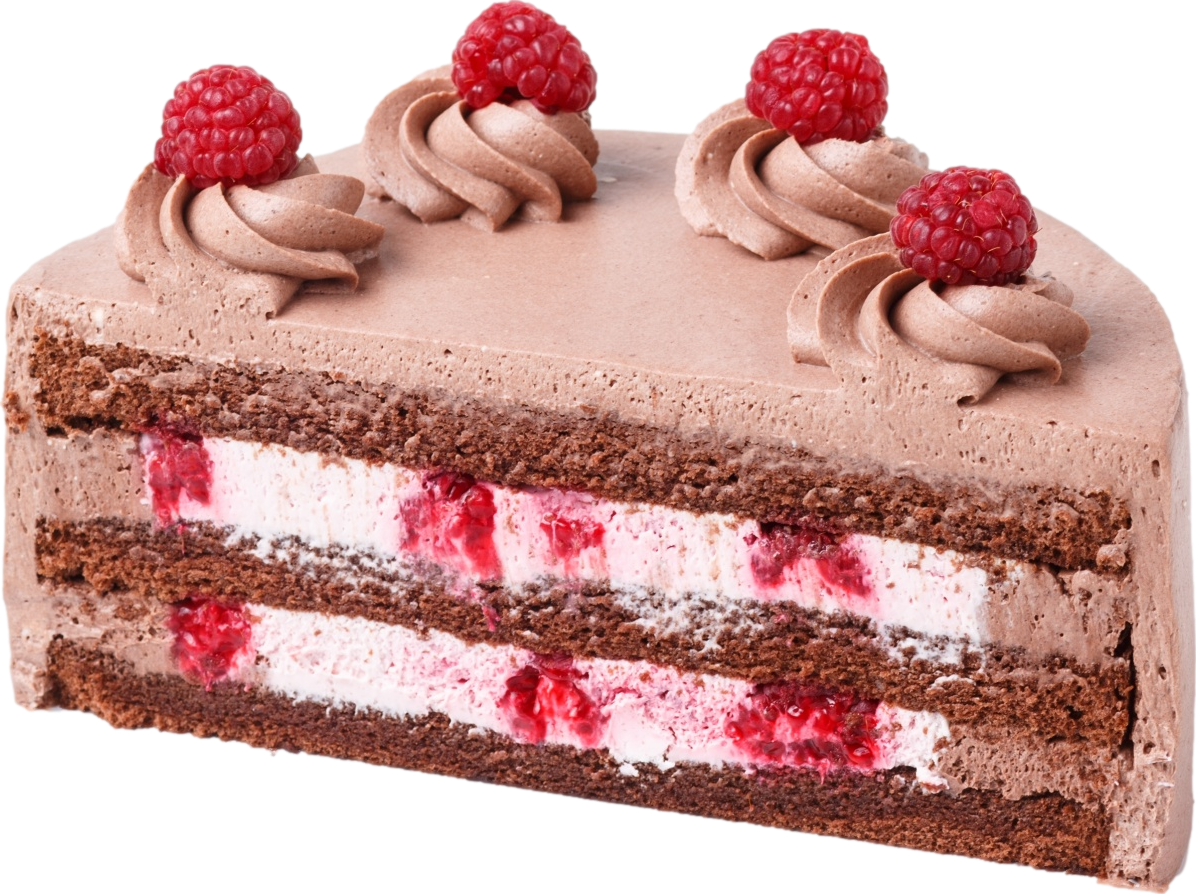 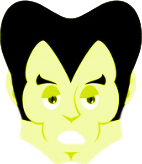 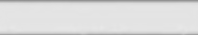 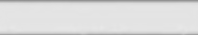 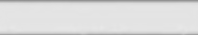 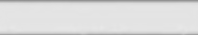 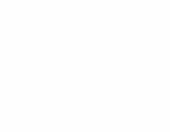 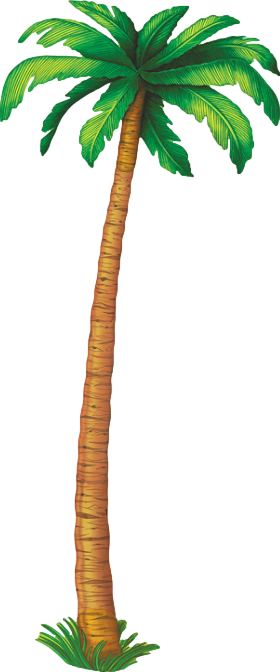 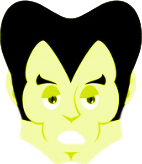 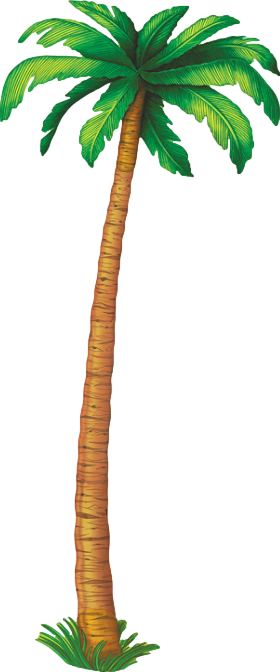 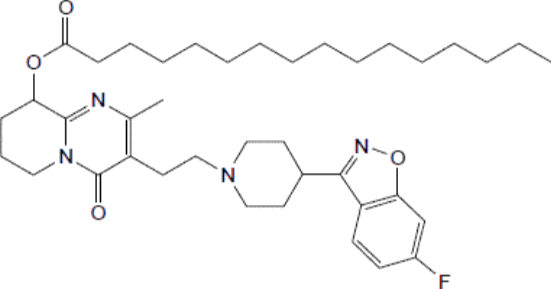 Paliperidone palmitate long-acting injectables
INVEGA HAFYERA
(q 6 month)            
“Half year In Vegas”
INVEGA SUSTENNA
(q 1 month)  
“Sus tanner in Vegas”
INVEGA TRINZA
(q 3 month)            
“Trending in Vegas”
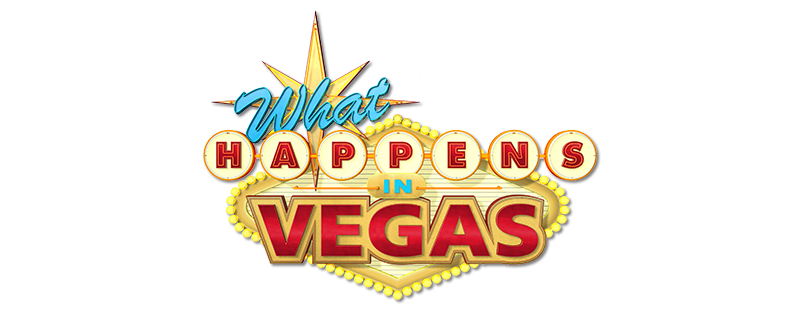 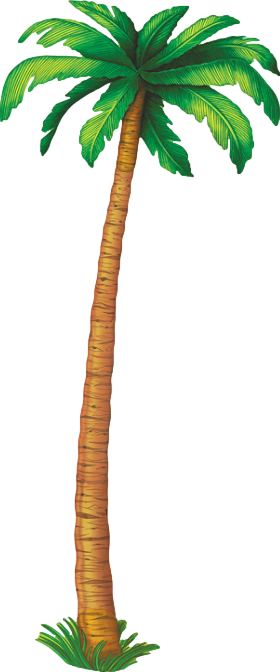 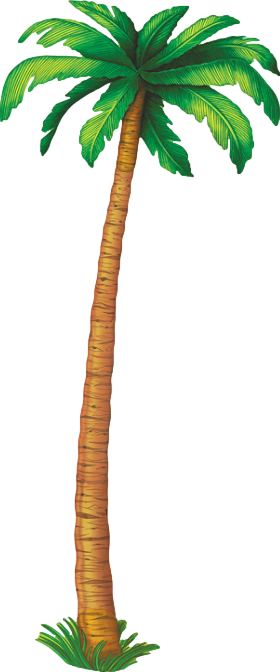 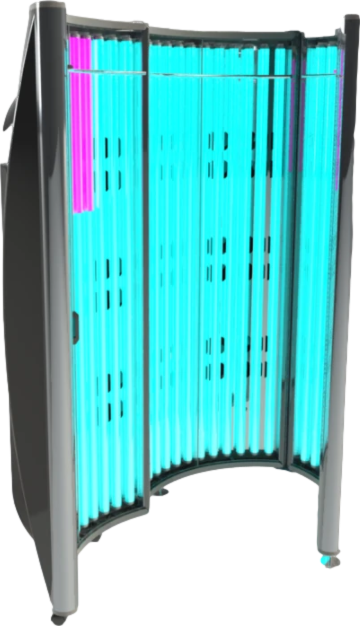 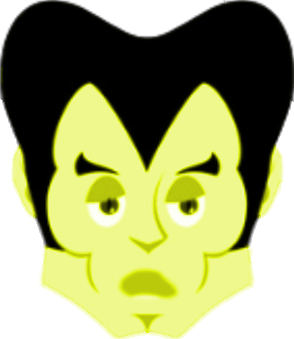 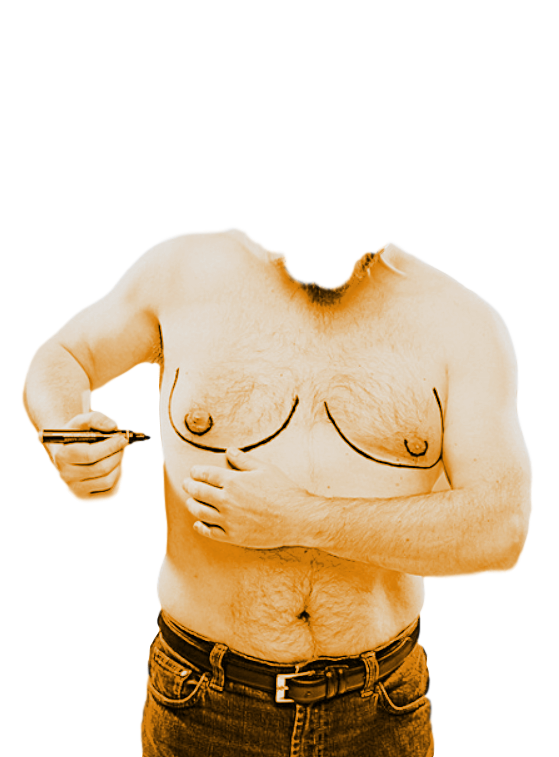 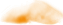 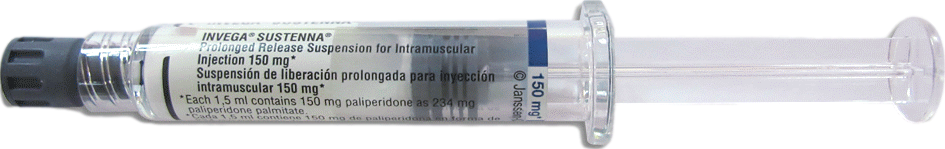 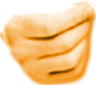 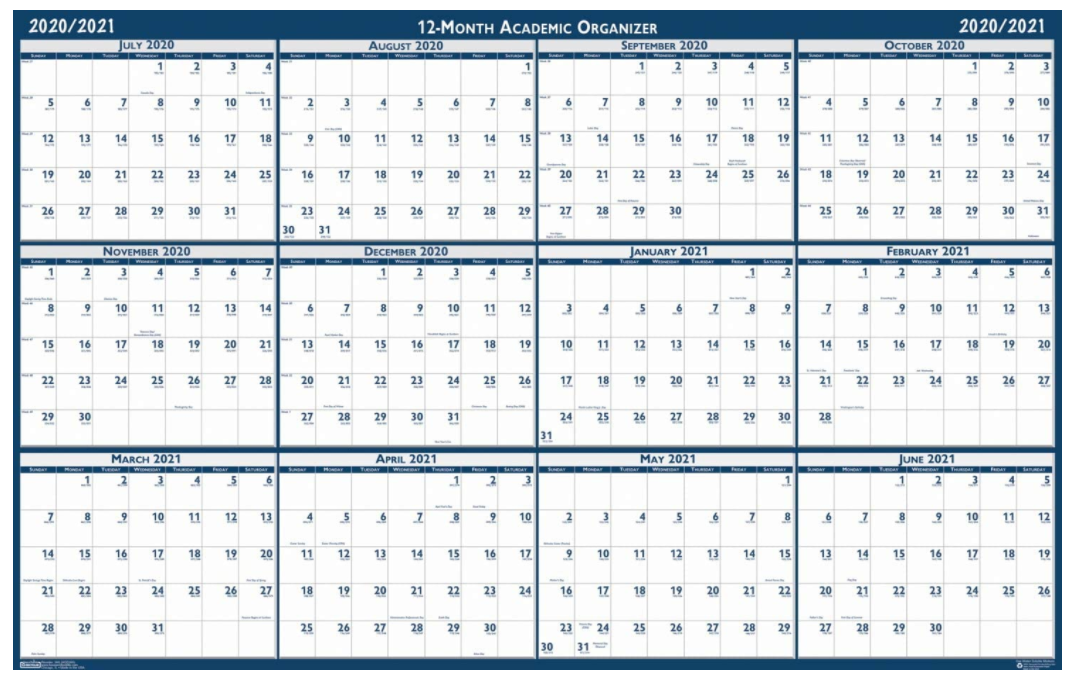 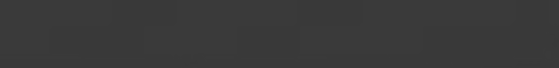 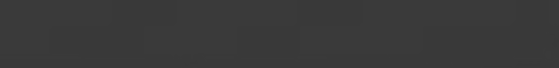 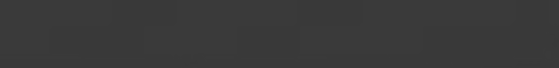 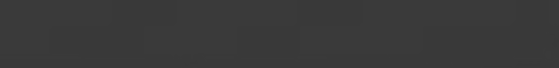 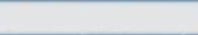 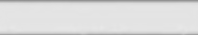 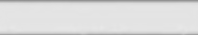 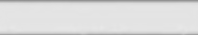 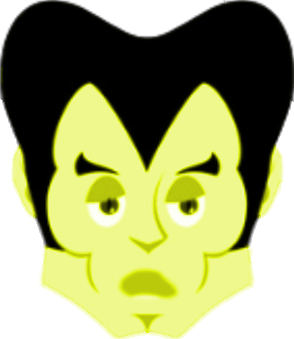 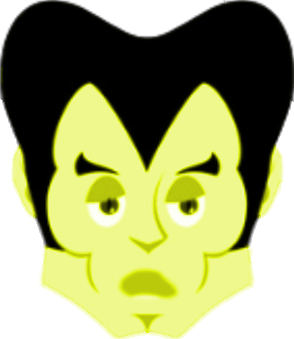 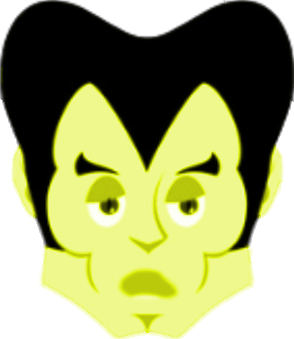 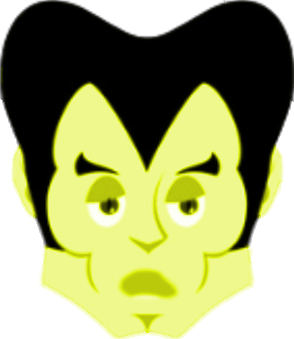 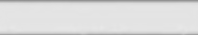 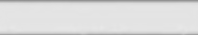 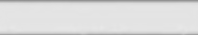 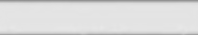 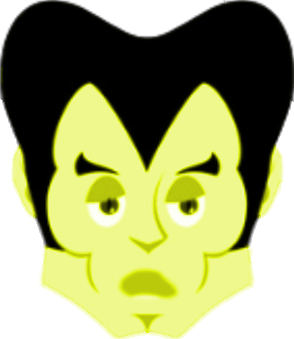 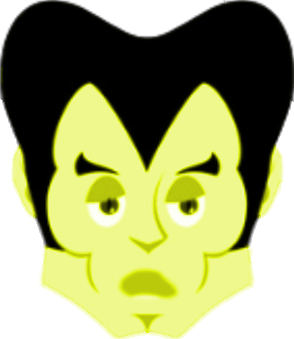 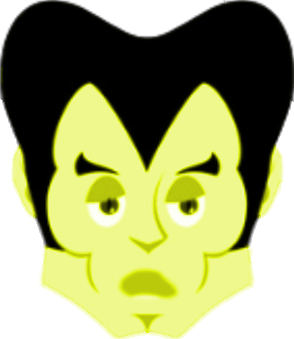 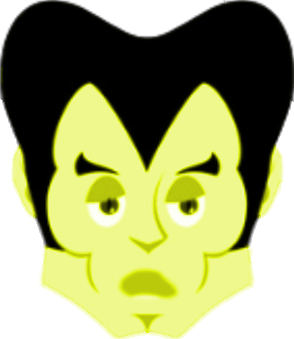 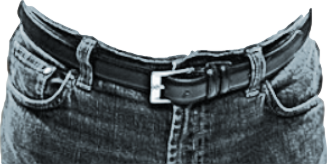 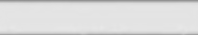 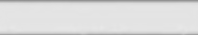 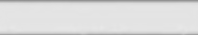 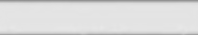 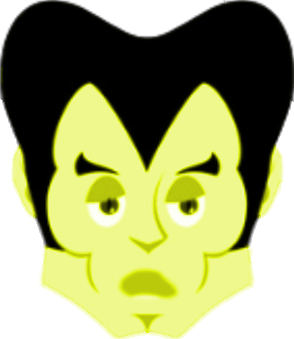 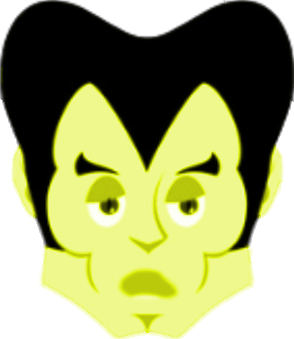 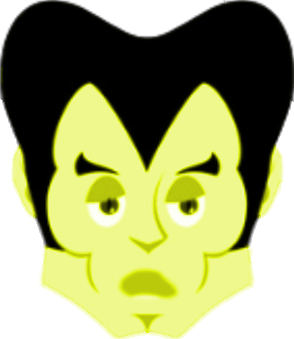 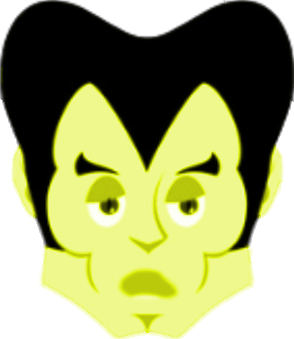 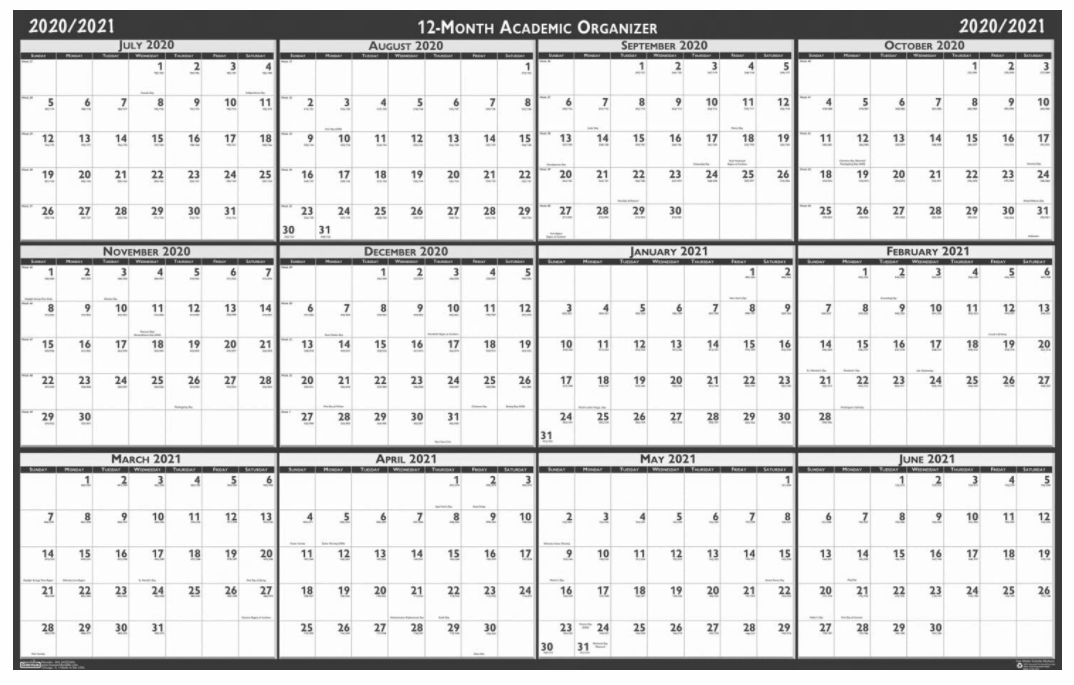 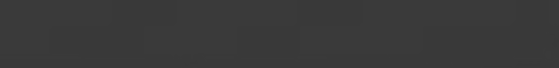 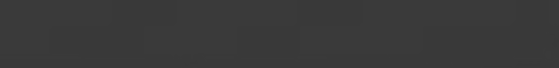 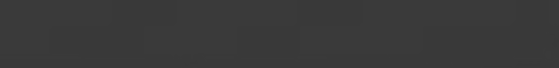 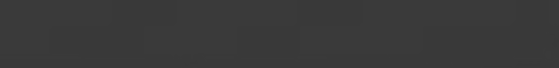 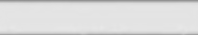 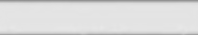 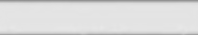 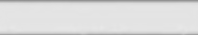 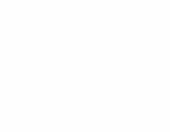 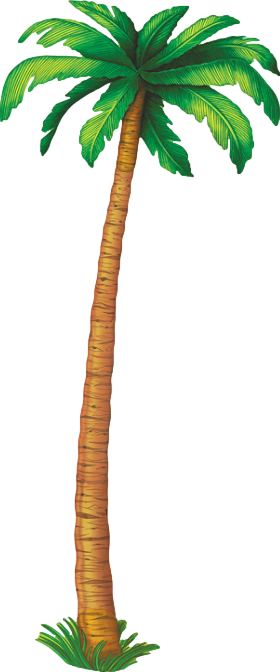 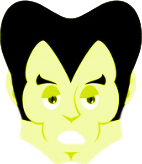 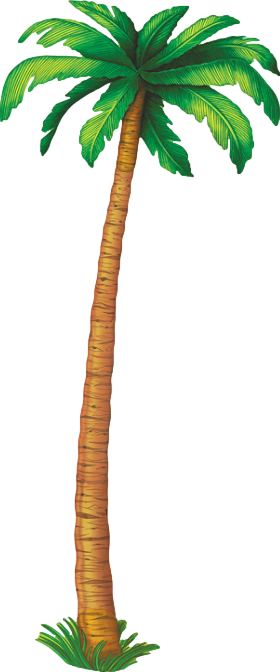 MAR
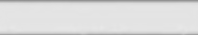 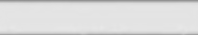 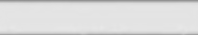 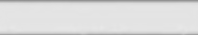 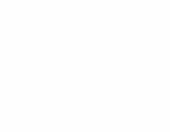 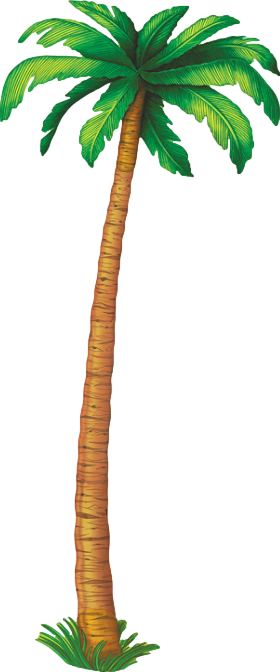 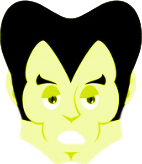 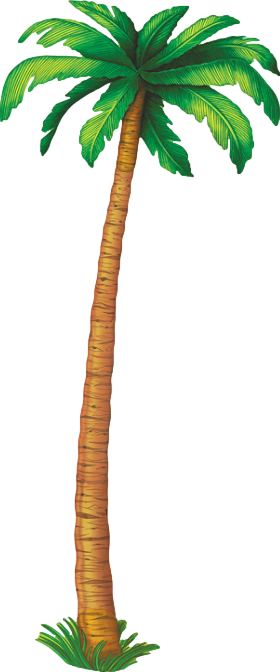 FEB
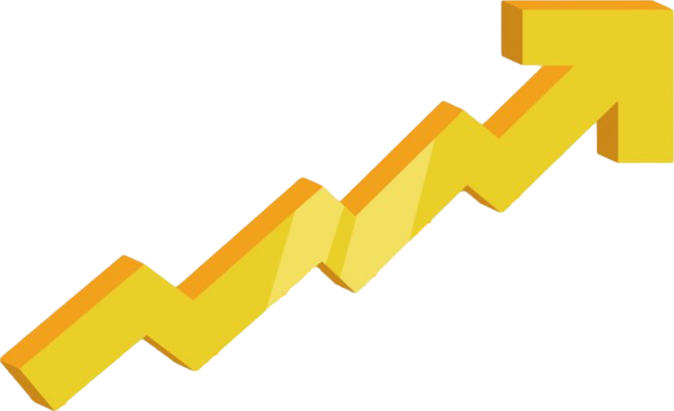 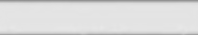 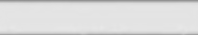 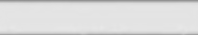 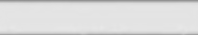 JAN
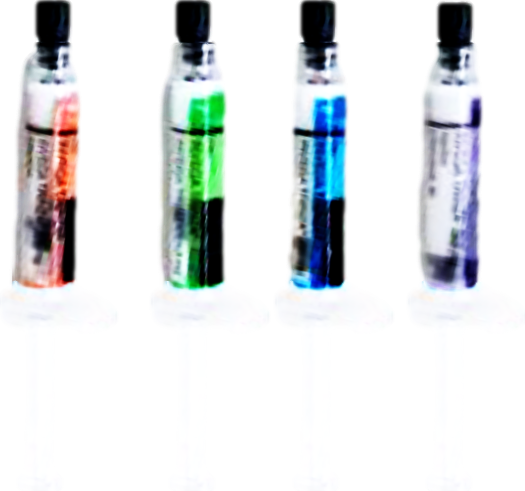 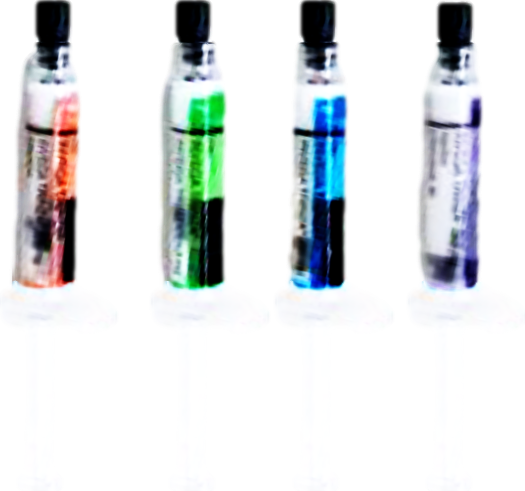 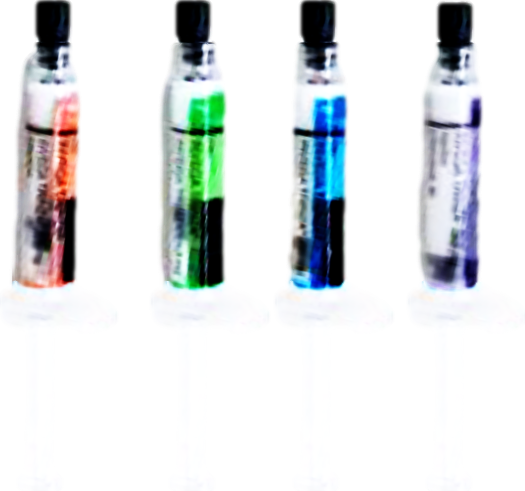 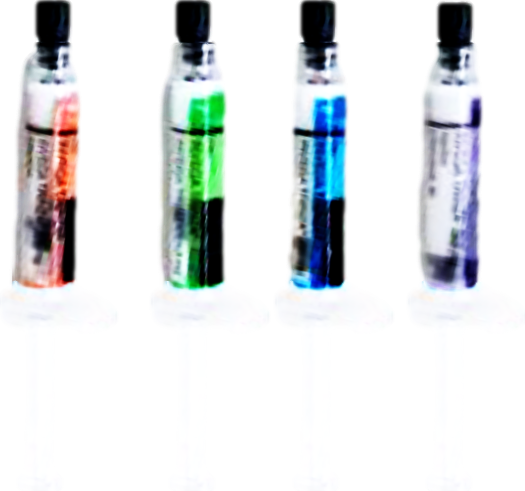 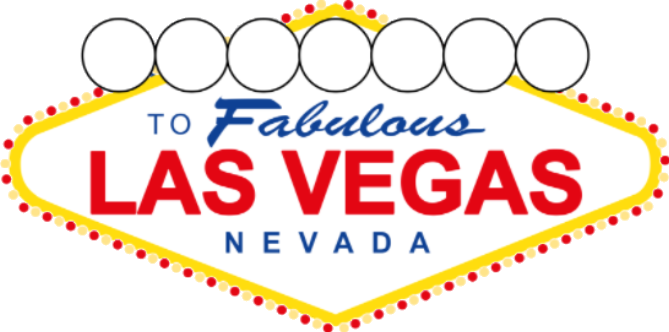 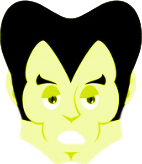 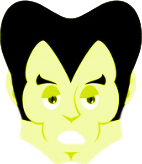 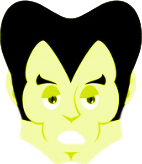 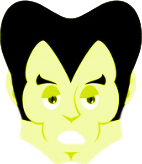 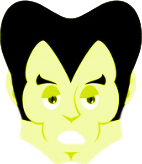 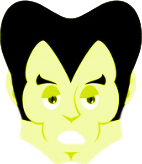 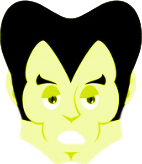 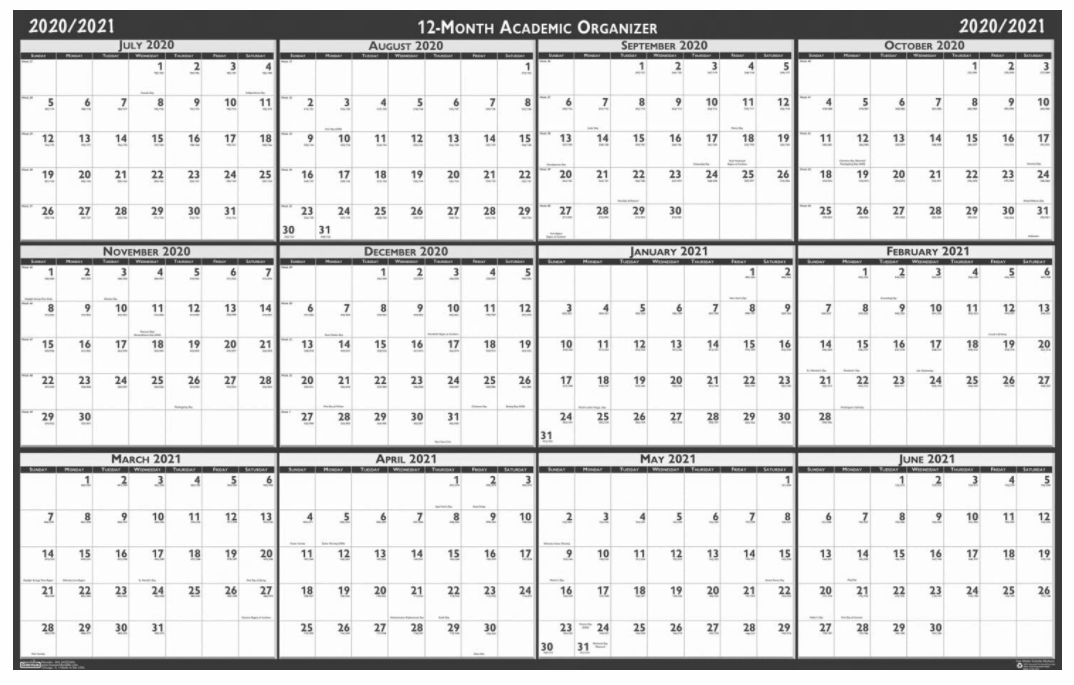 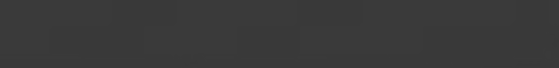 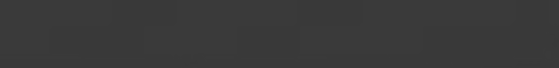 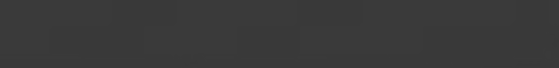 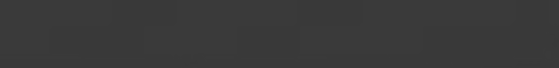 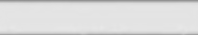 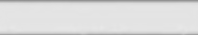 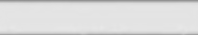 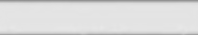 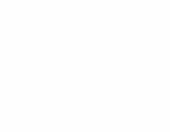 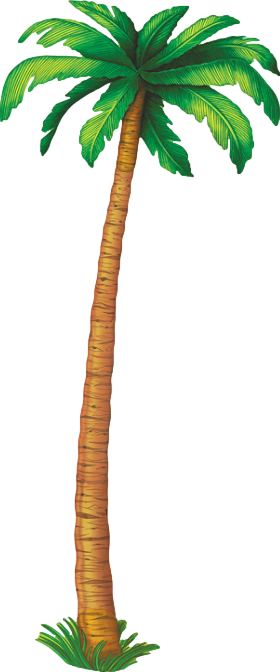 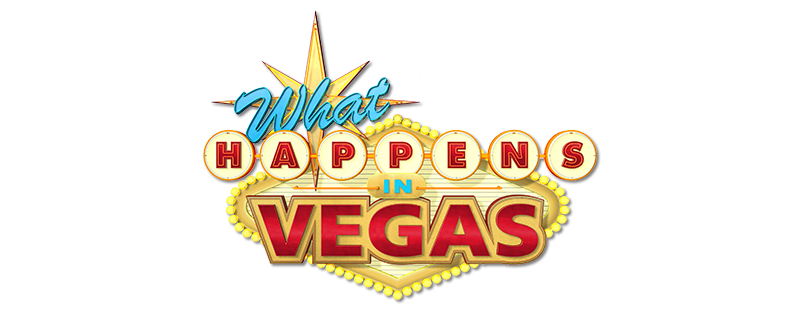 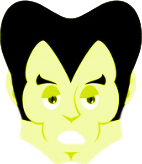 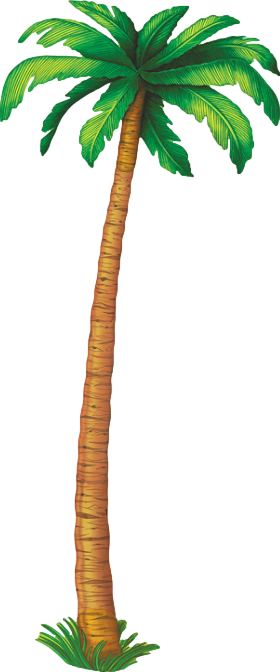 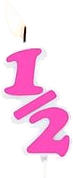 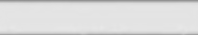 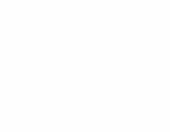 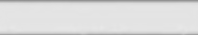 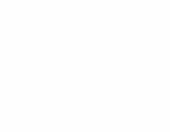 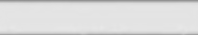 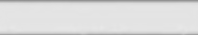 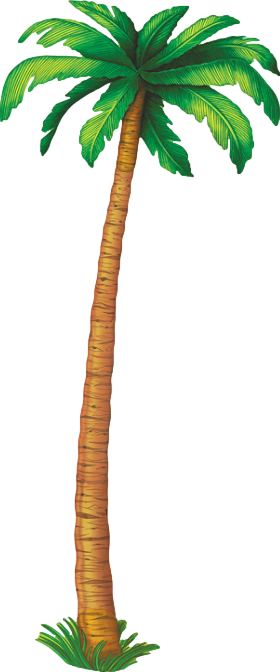 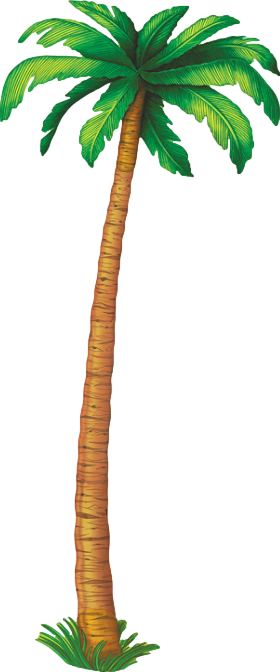 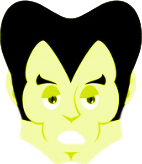 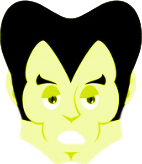 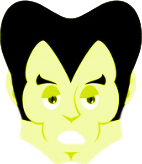 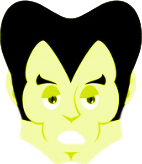 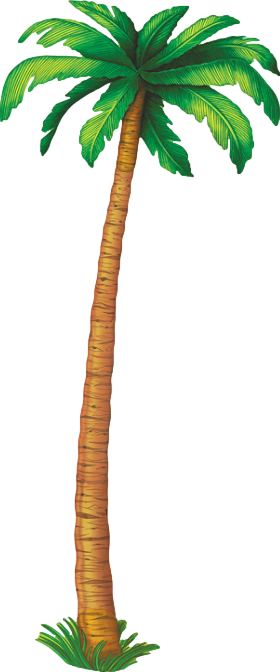 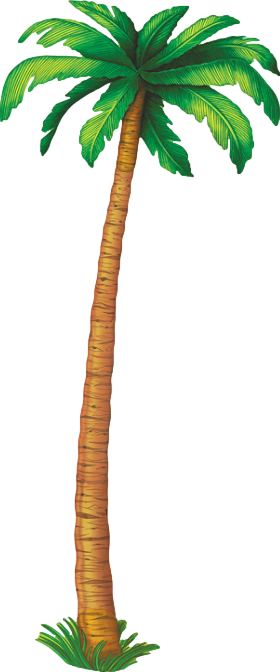 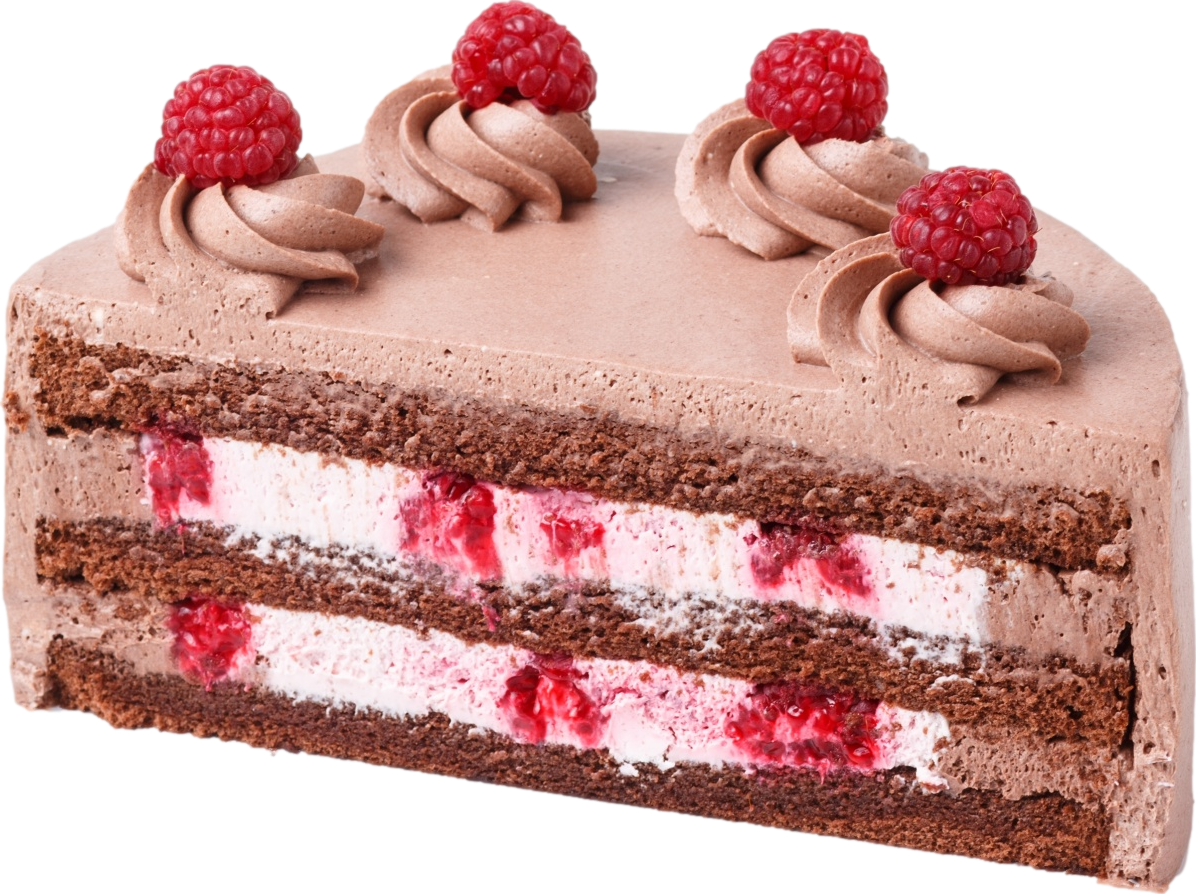 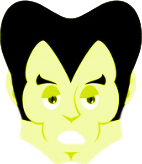 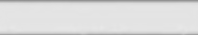 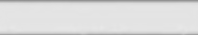 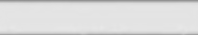 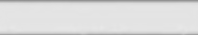 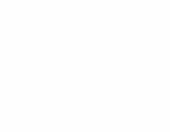 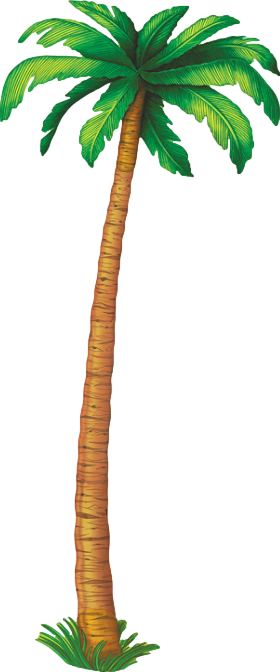 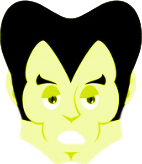 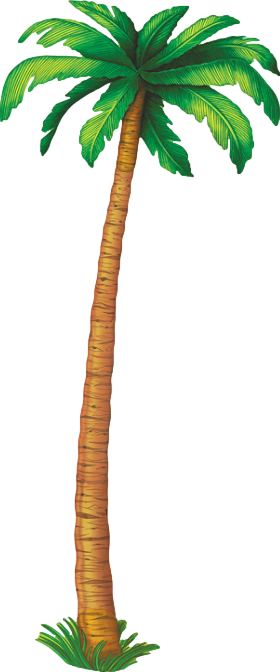 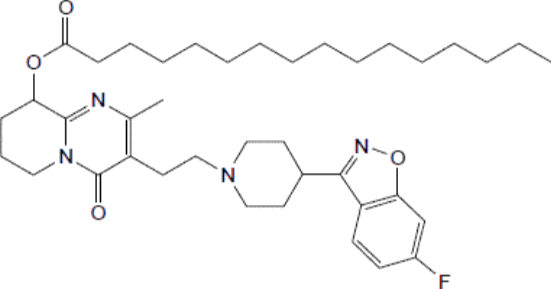 Paliperidone palmitate long-acting injectables
INVEGA HAFYERA
(q 6 month)            
“Half year In Vegas”
INVEGA SUSTENNA
(q 1 month)  
“Sus tanner in Vegas”
INVEGA TRINZA
(q 3 month)            
“Trending in Vegas”
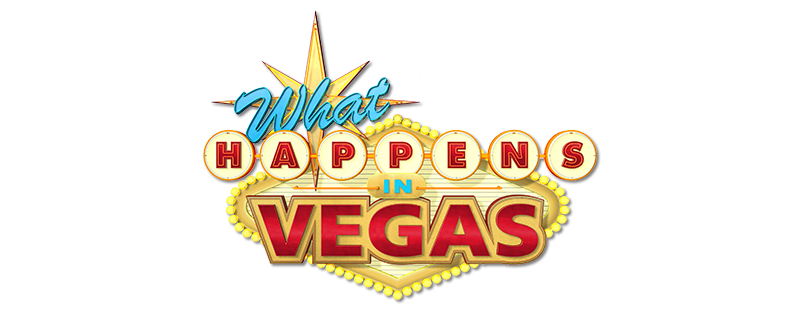 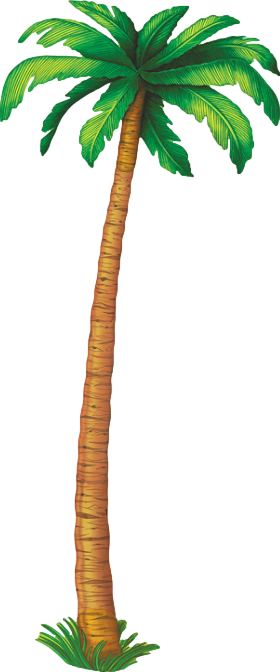 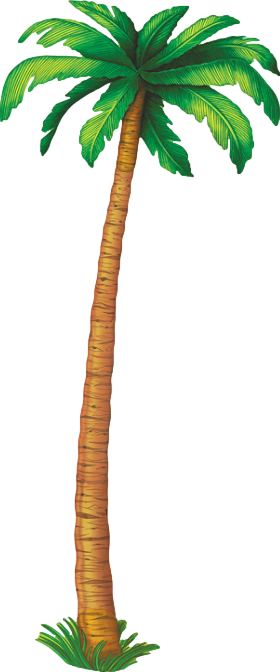 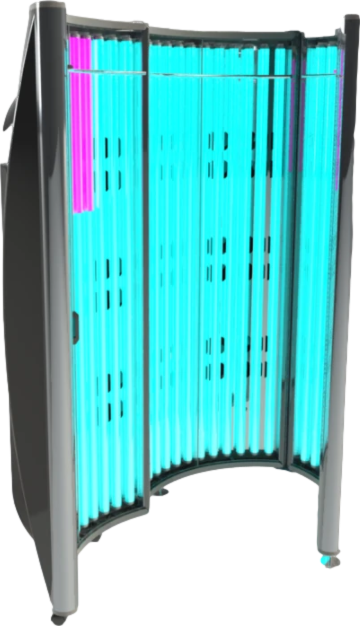 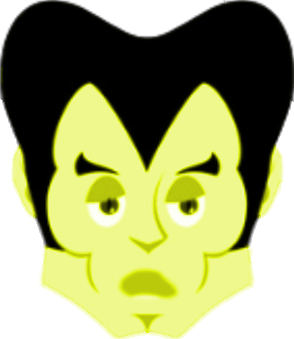 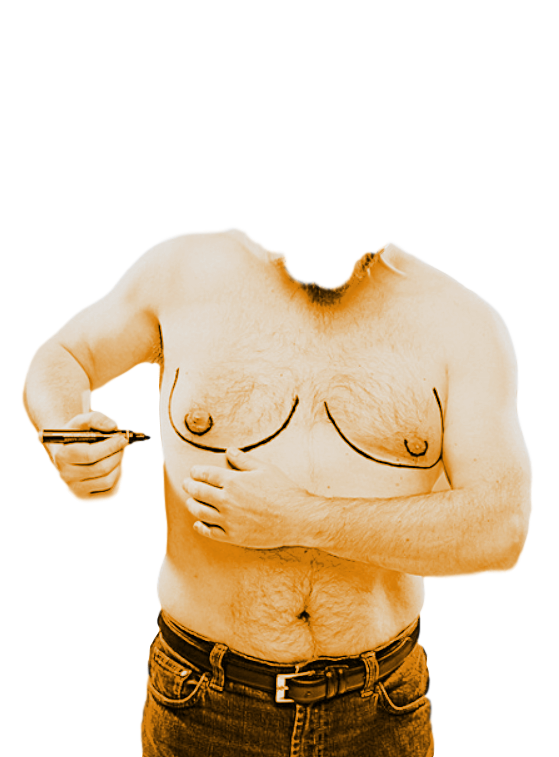 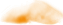 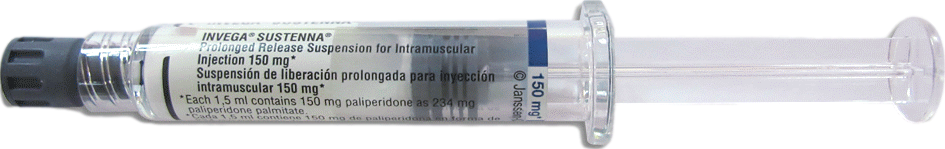 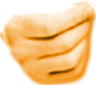 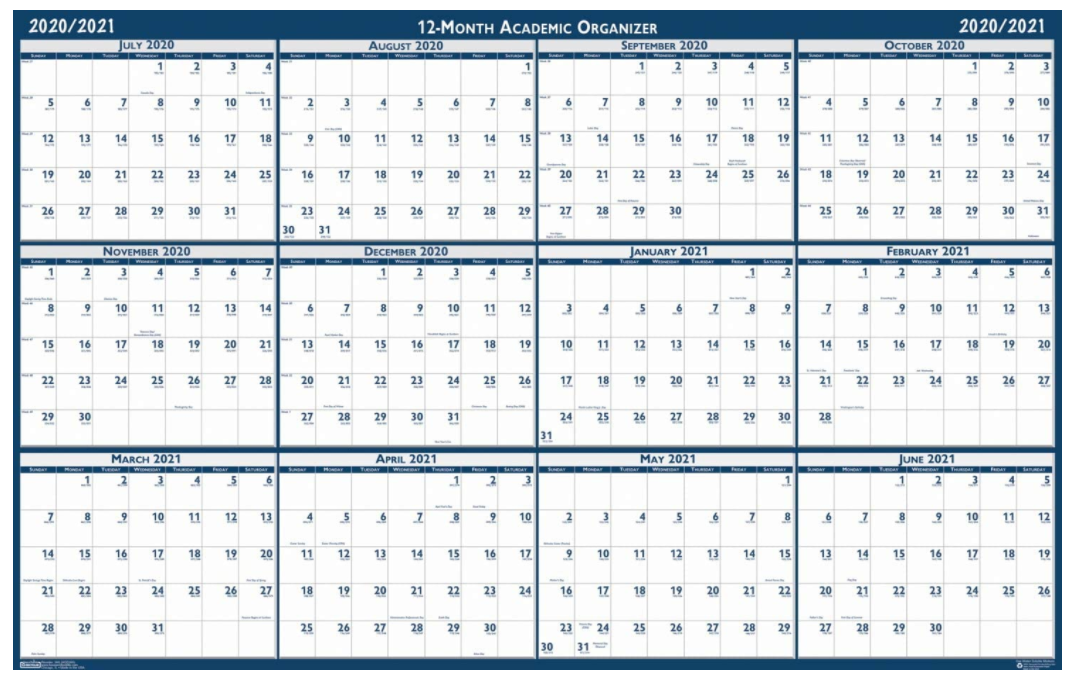 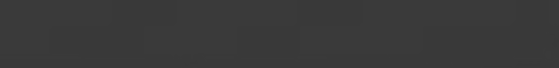 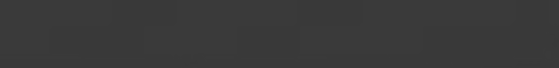 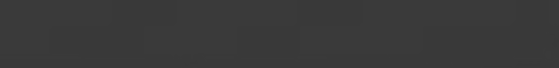 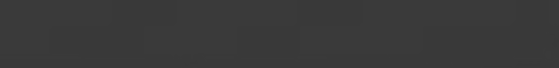 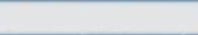 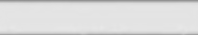 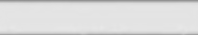 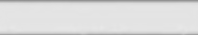 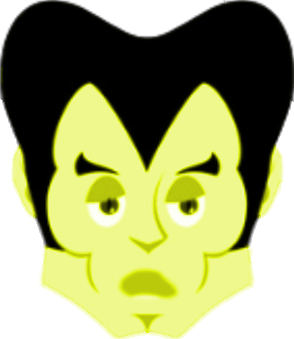 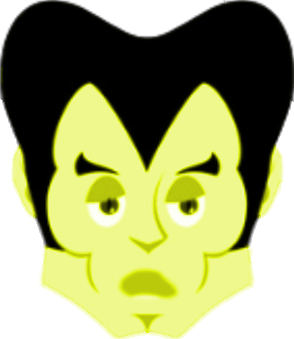 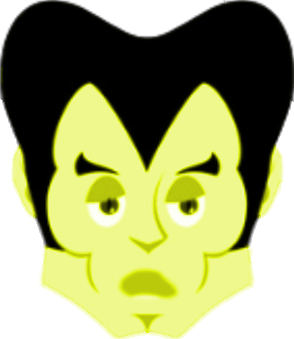 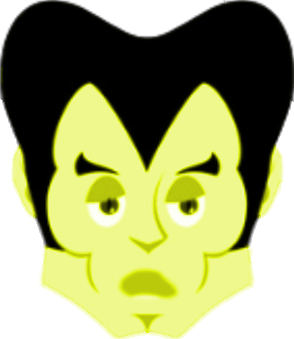 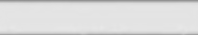 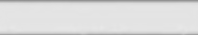 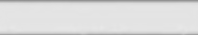 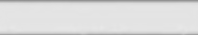 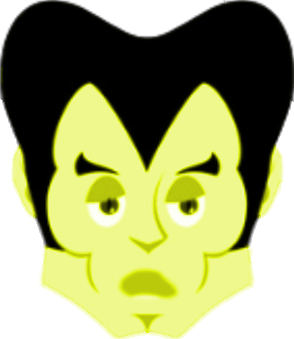 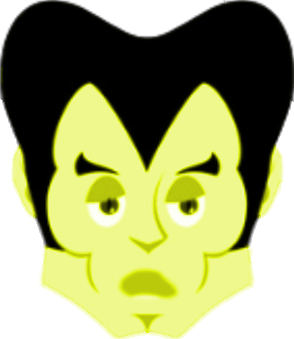 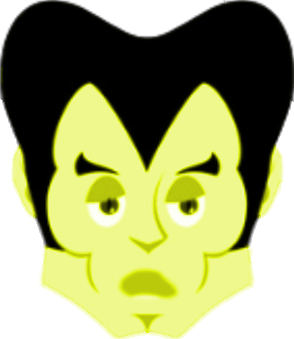 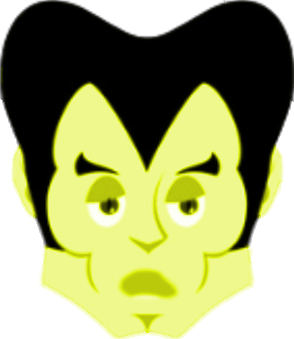 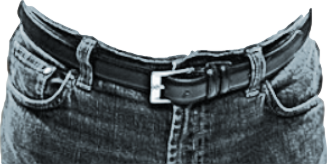 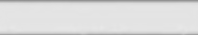 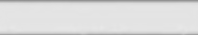 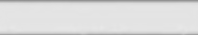 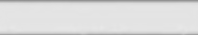 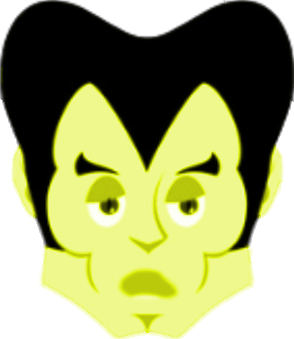 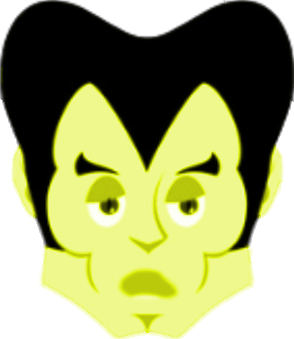 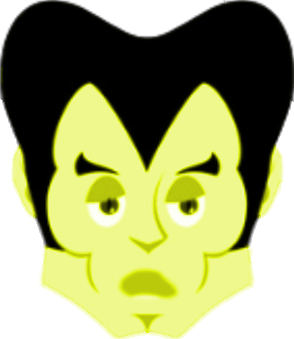 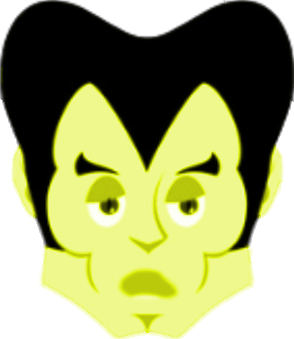 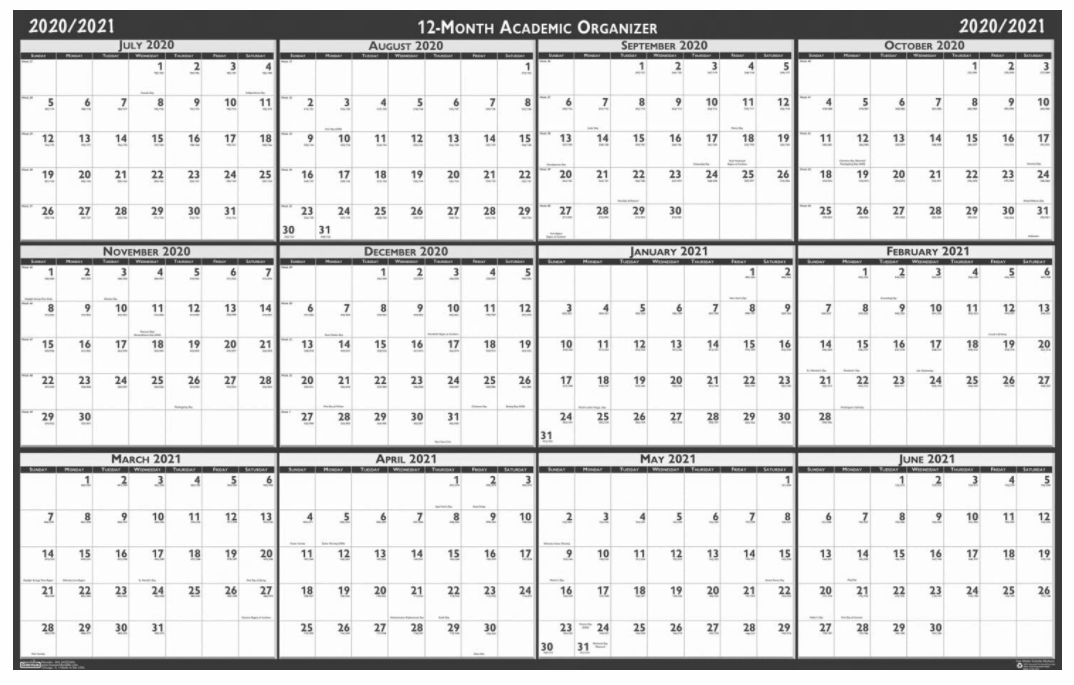 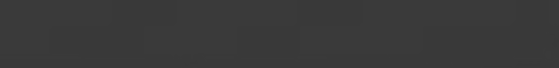 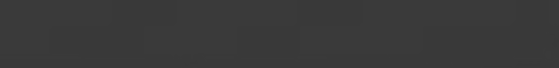 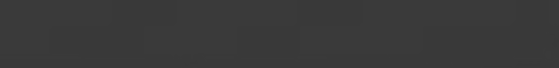 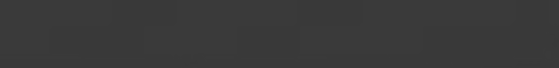 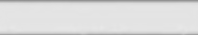 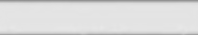 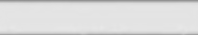 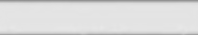 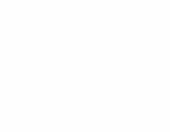 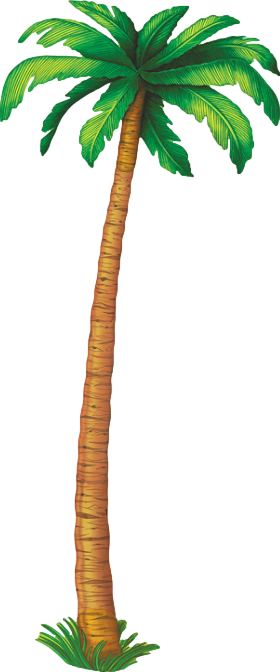 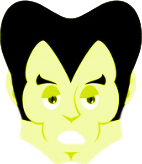 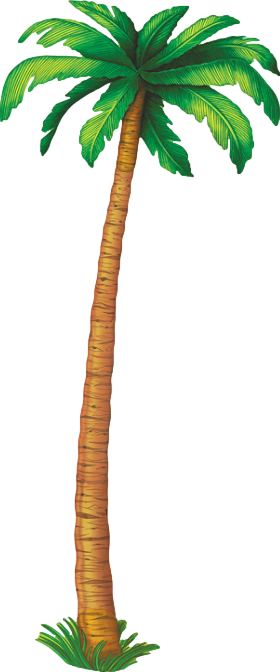 MAR
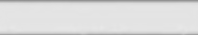 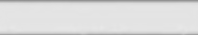 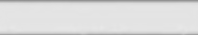 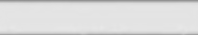 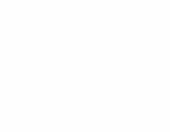 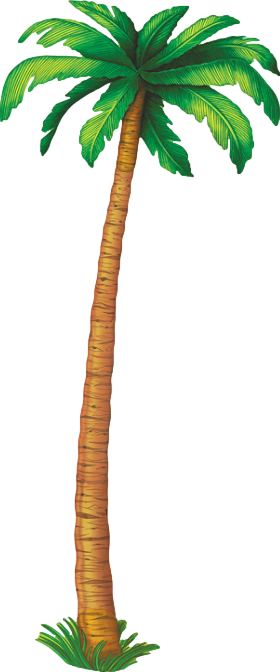 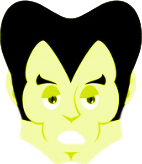 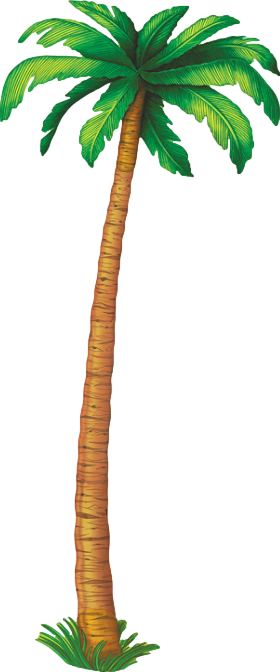 FEB
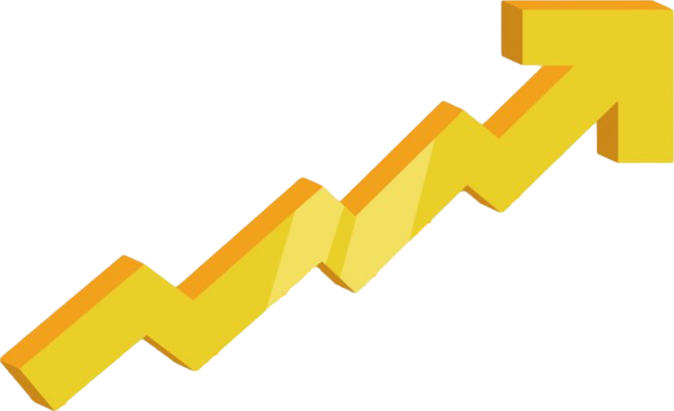 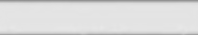 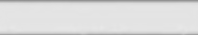 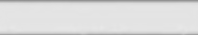 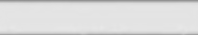 JAN
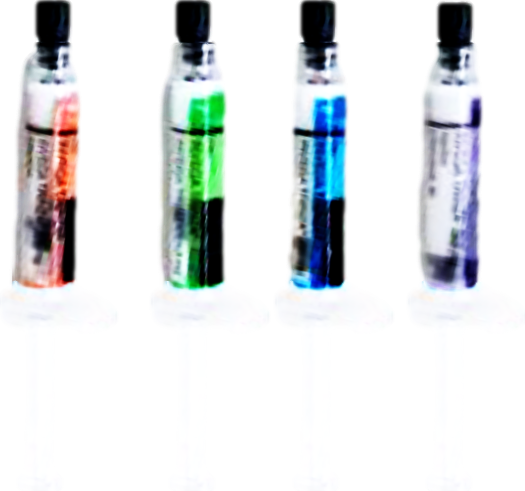 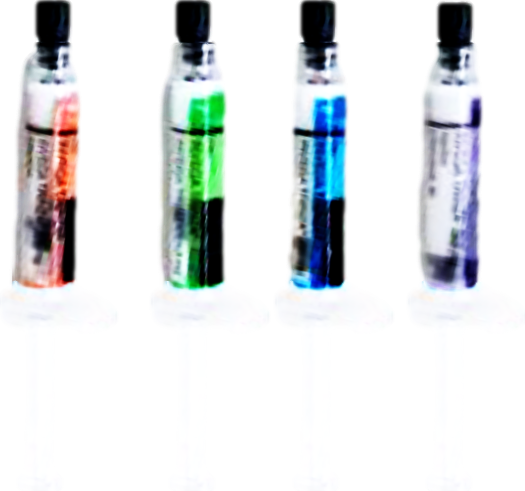 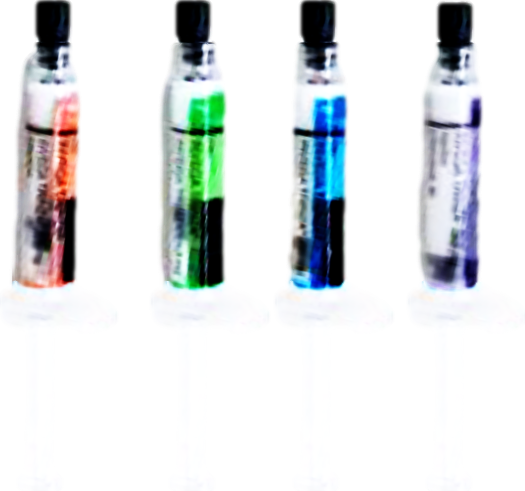 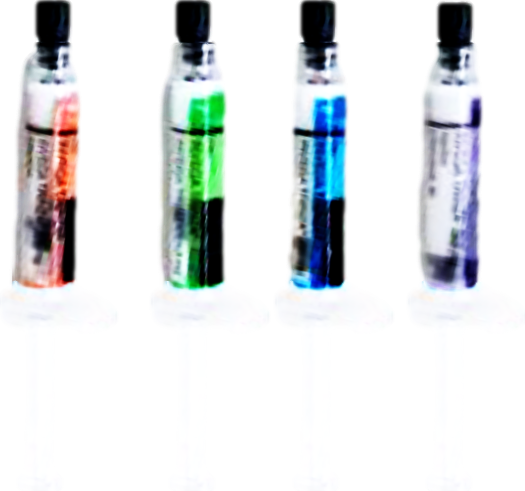 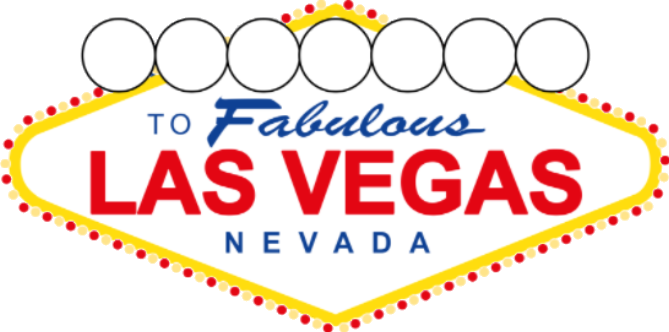 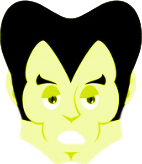 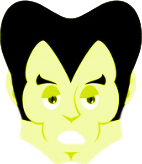 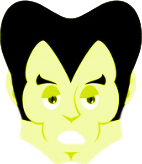 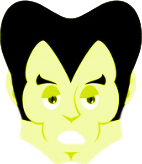 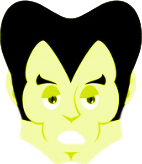 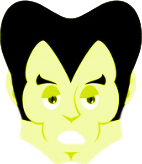 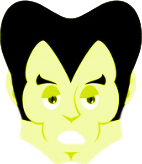 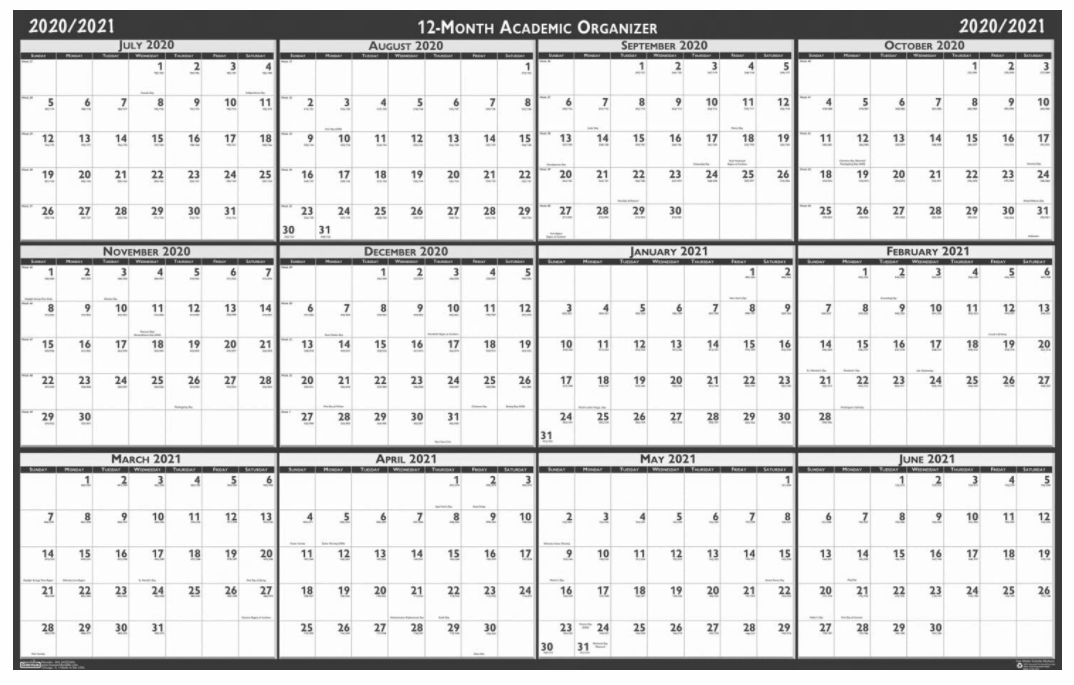 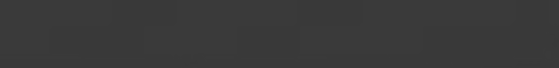 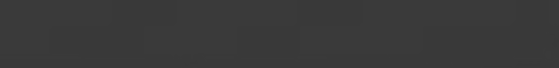 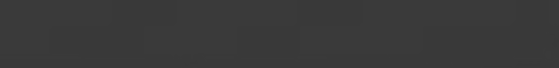 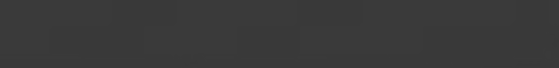 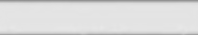 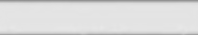 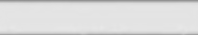 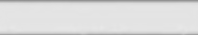 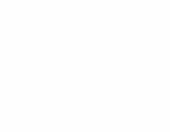 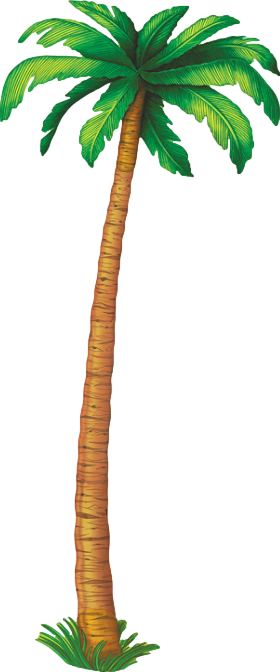 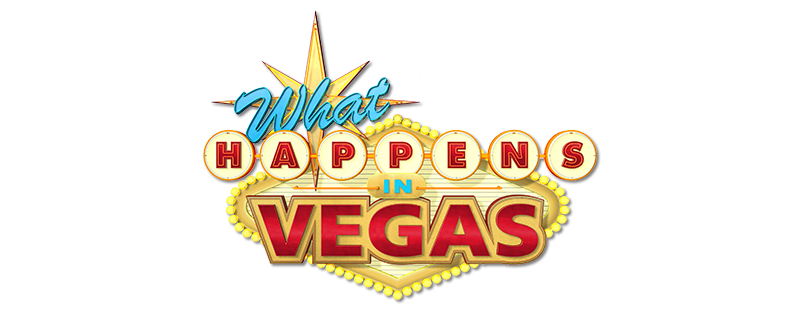 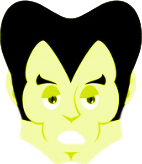 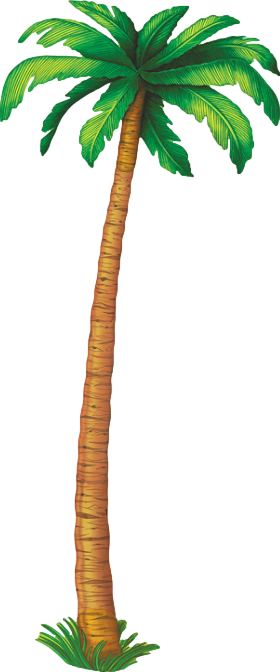 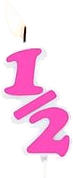 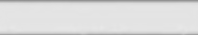 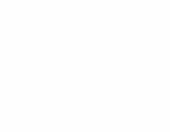 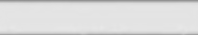 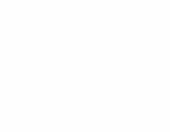 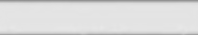 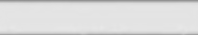 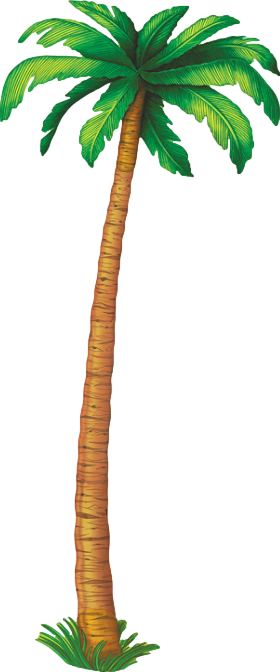 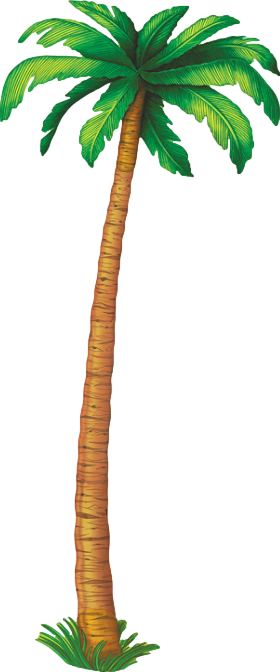 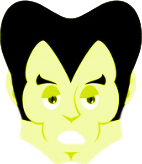 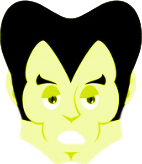 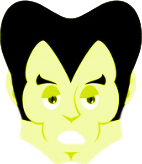 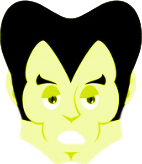 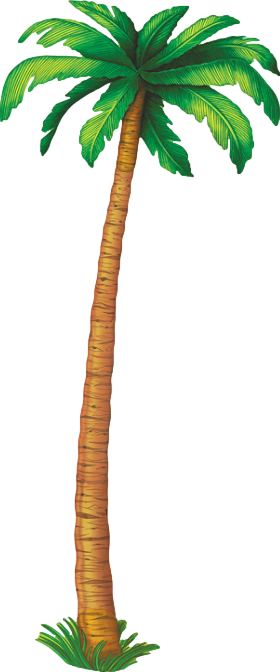 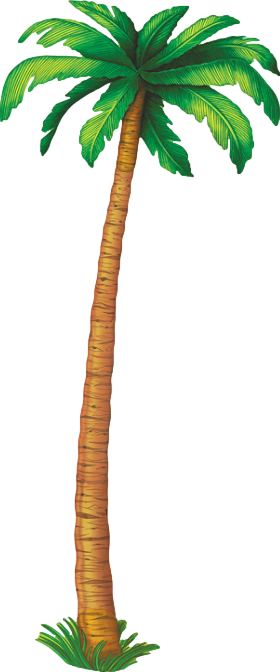 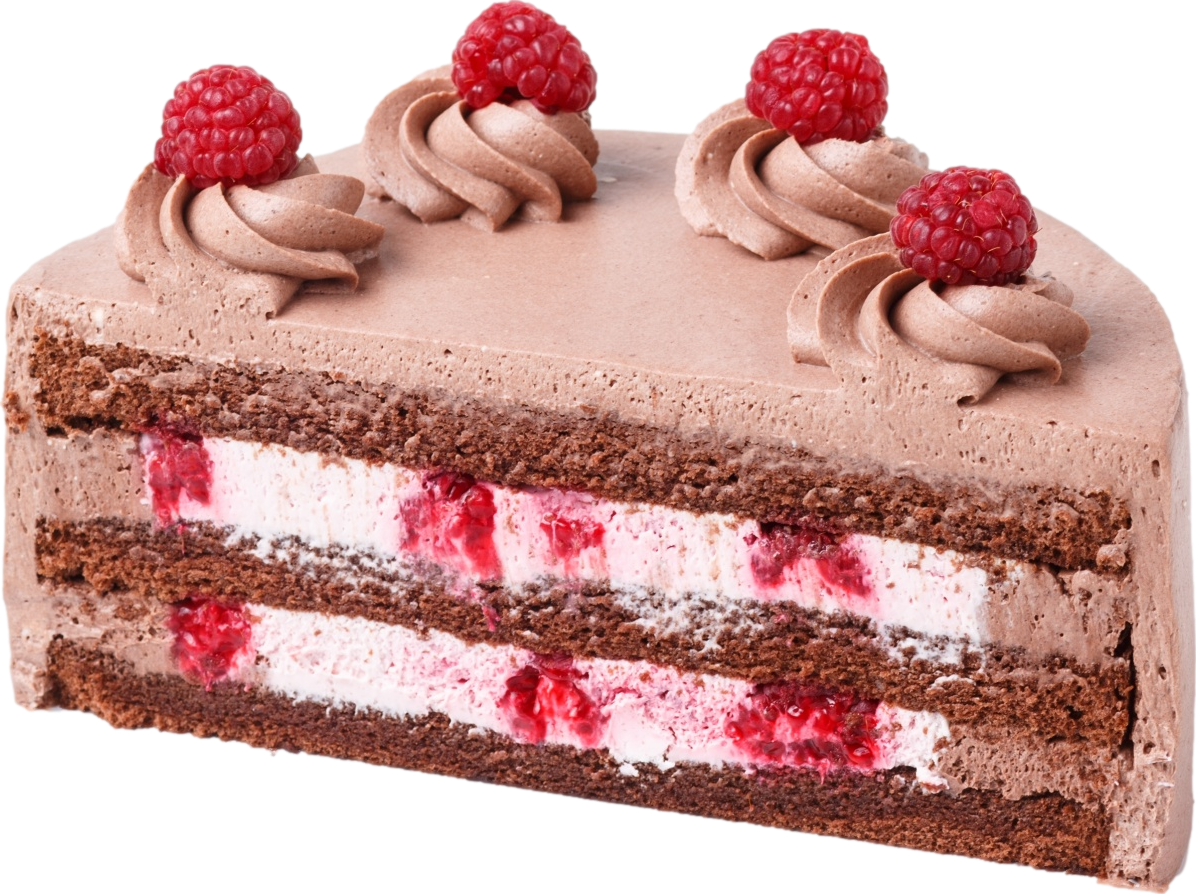 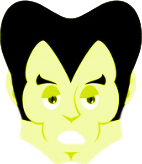 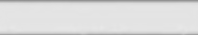 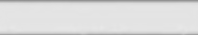 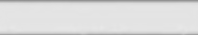 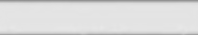 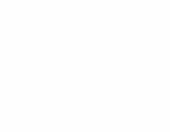 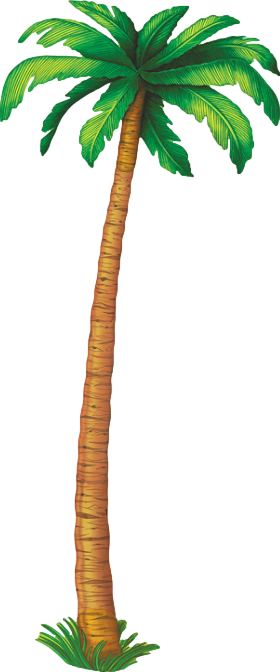 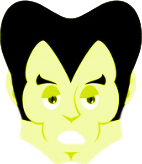 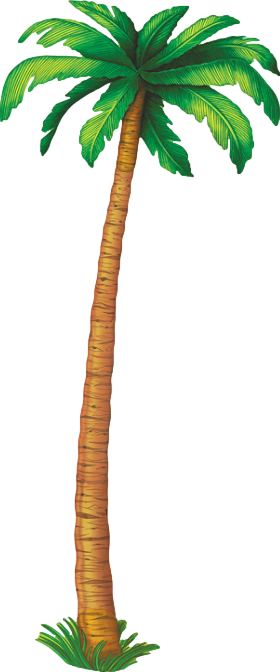 2001
$32–$292
Ziprasidone (GEODON)
zi PRAY si dohn / GEE o don
“Geode Don’s Zipper”
❖ Antipsychotic (SGA)
❖ D2 antagonist - ⇩ DA
❖ 5-HT2A antagonist - ⇧ DA
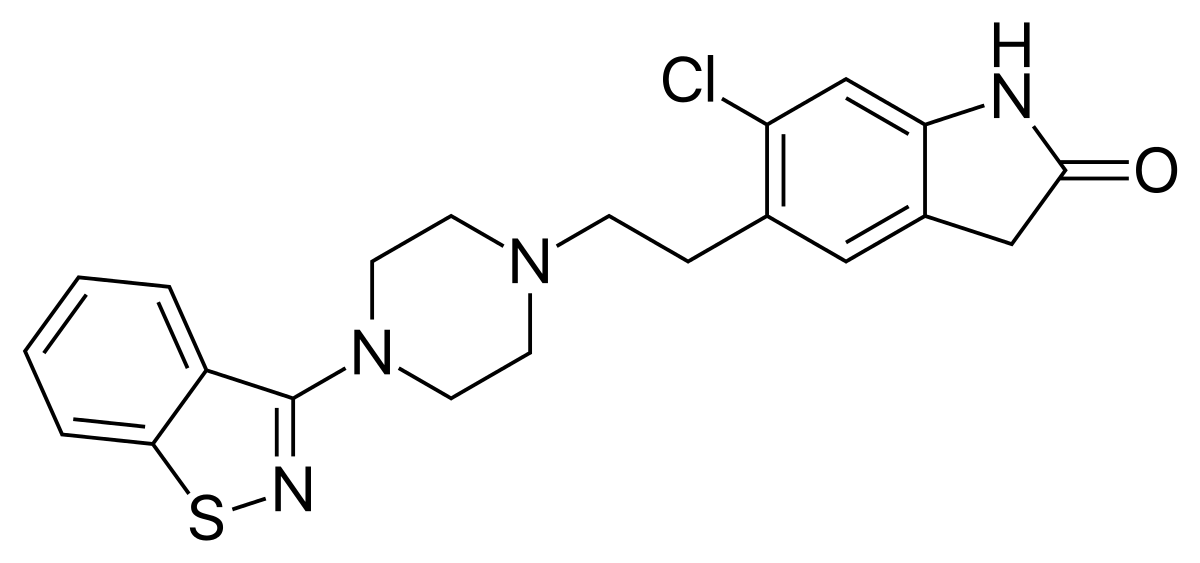 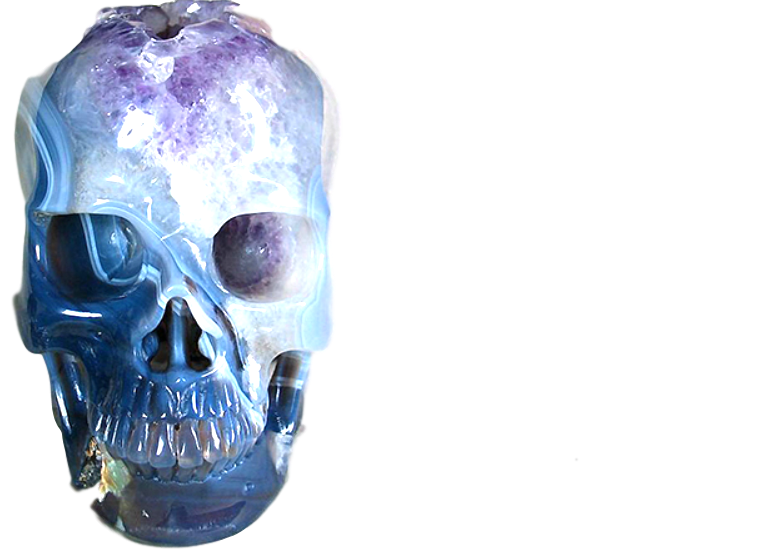 geode
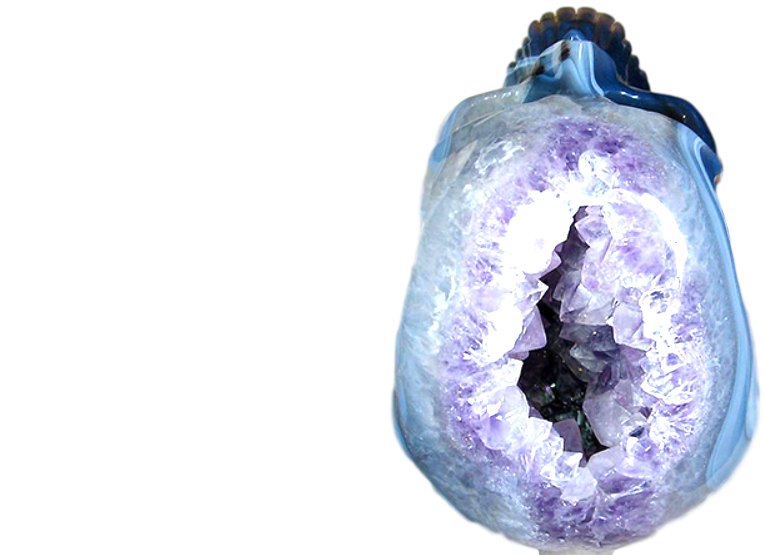 FDA-approved for: 
 ❖ Schizophrenia
 ❖ Bipolar mania 
 ❖ Schizophrenia-associated 
     agitation (IM)

Used off-label for: 
 ❖ Bipolar maintenance
 ❖ Impulse control disorders 
 ❖ Delirium
 ❖ Agitation of any type (IM)
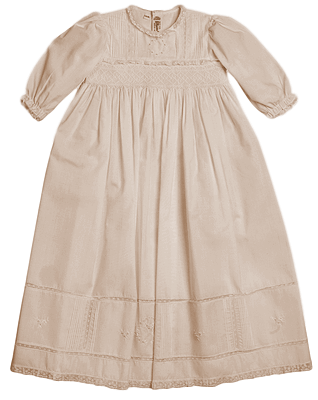 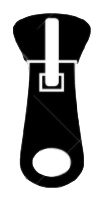 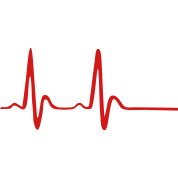 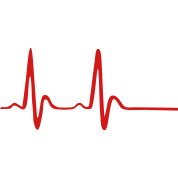 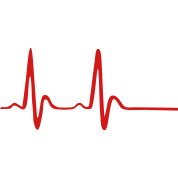 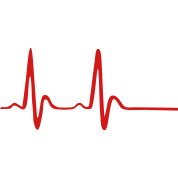 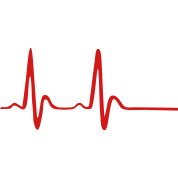 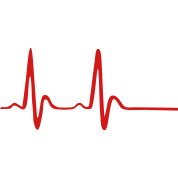 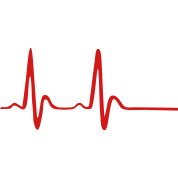 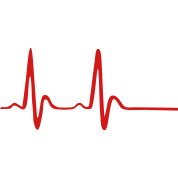 20
40
60
80
mg
QT 
prolong-
ation
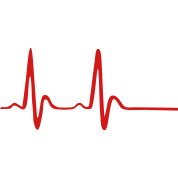 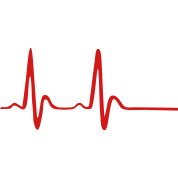 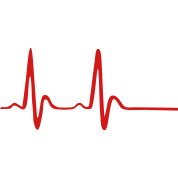 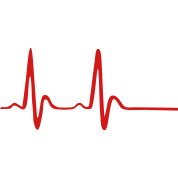 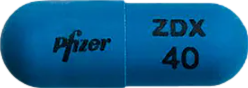 DRESS syndrome
Ziprasidone
GEODON
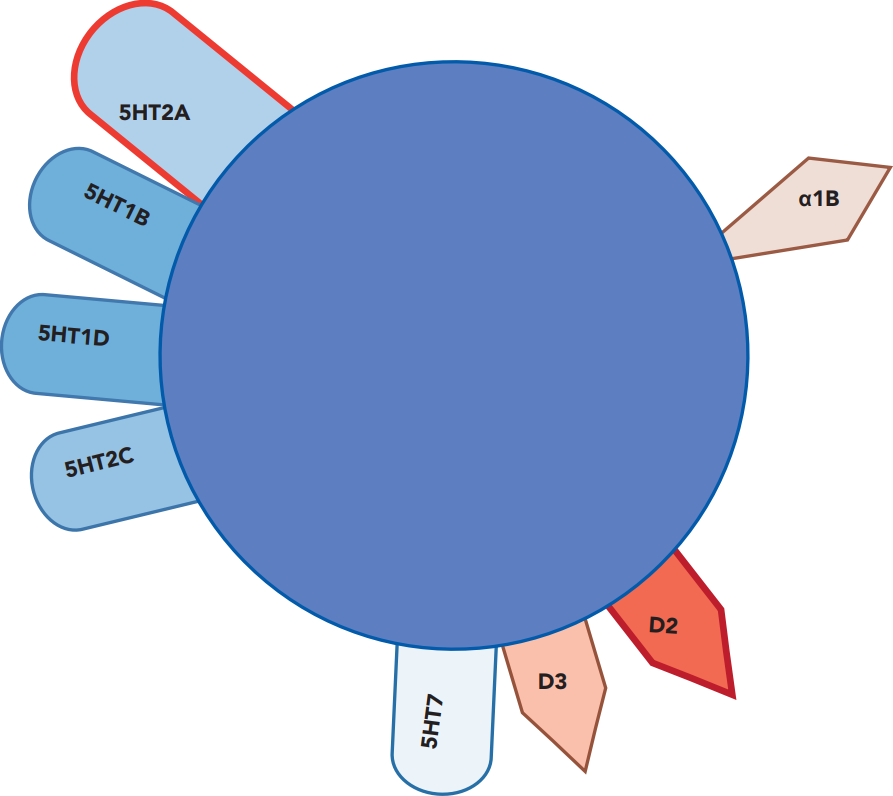 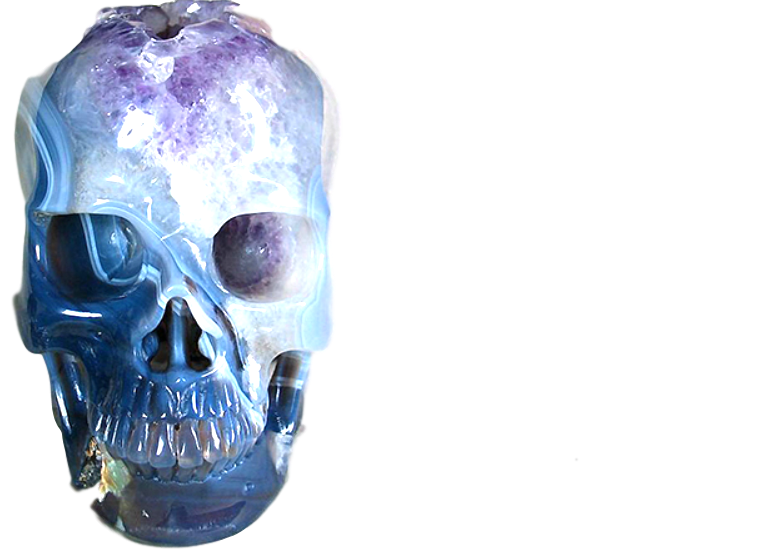 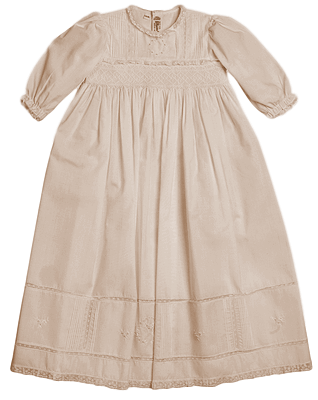 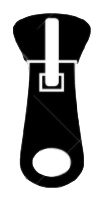 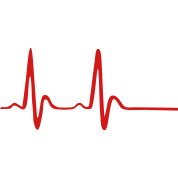 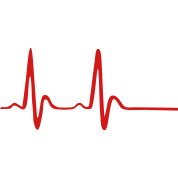 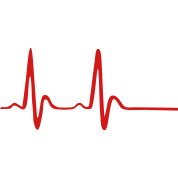 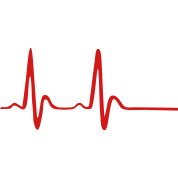 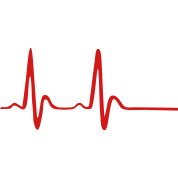 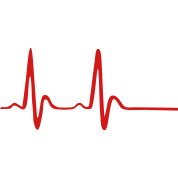 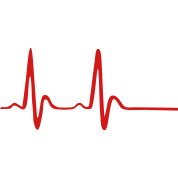 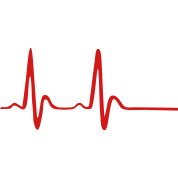 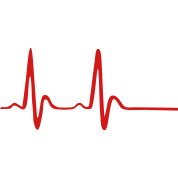 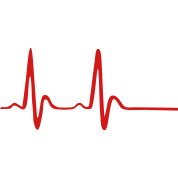 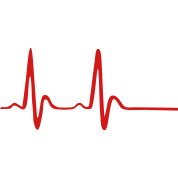 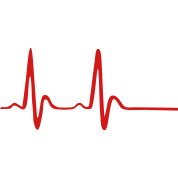 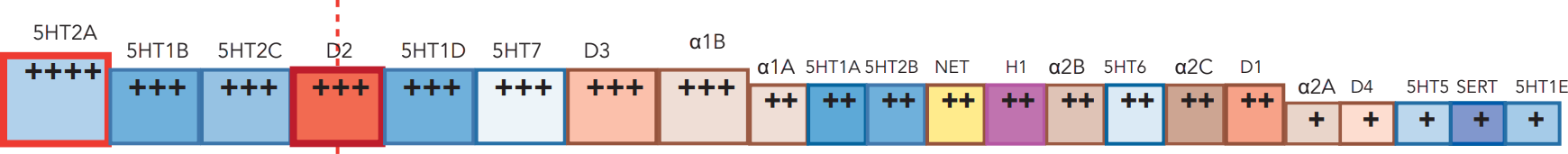 Ziprasidone
GEODON
no anticholinergic effects
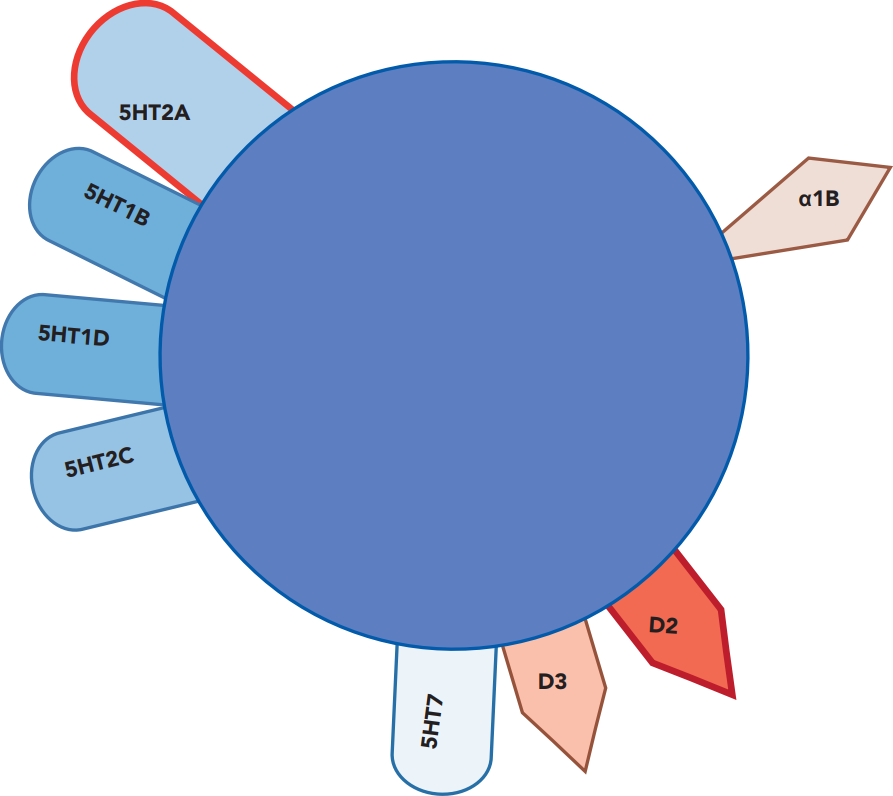 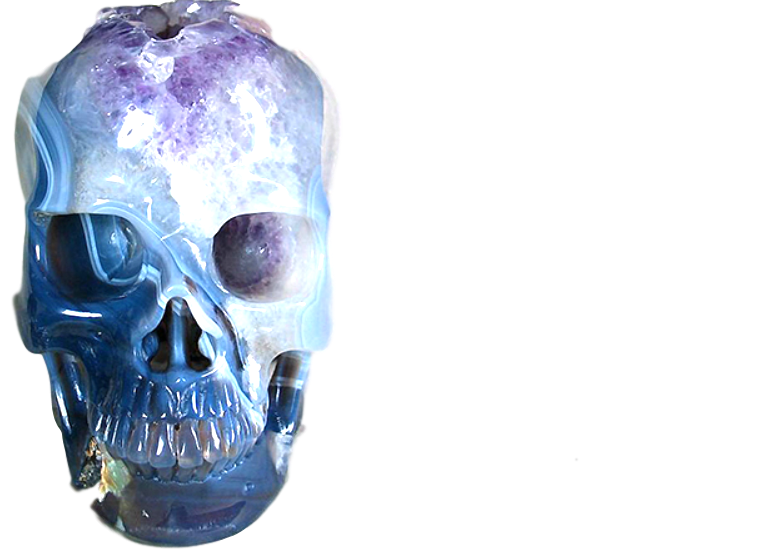 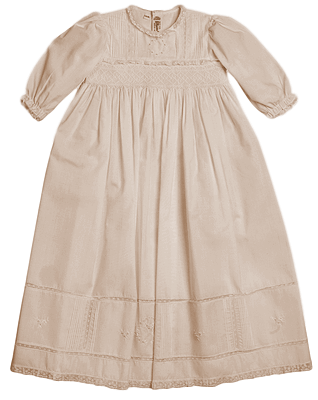 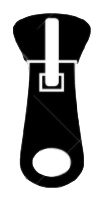 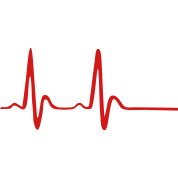 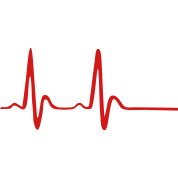 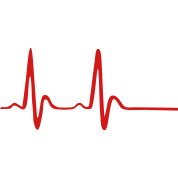 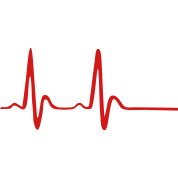 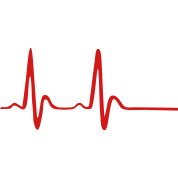 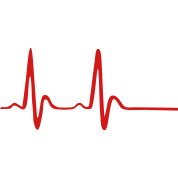 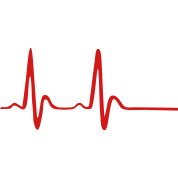 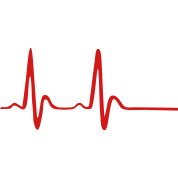 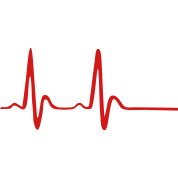 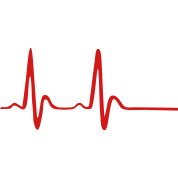 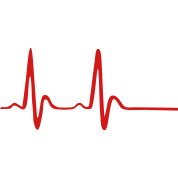 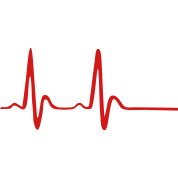 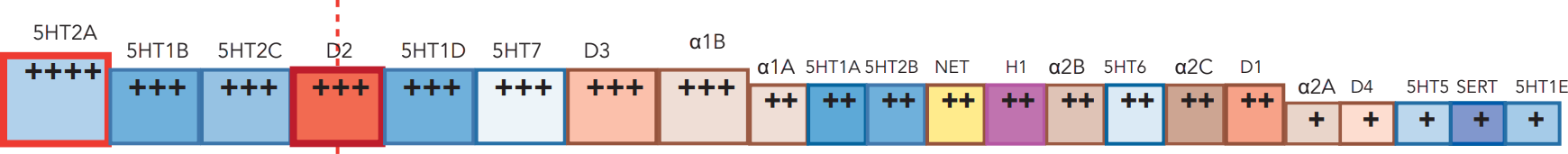 Ziprasidone
GEODON
no anticholinergic effects
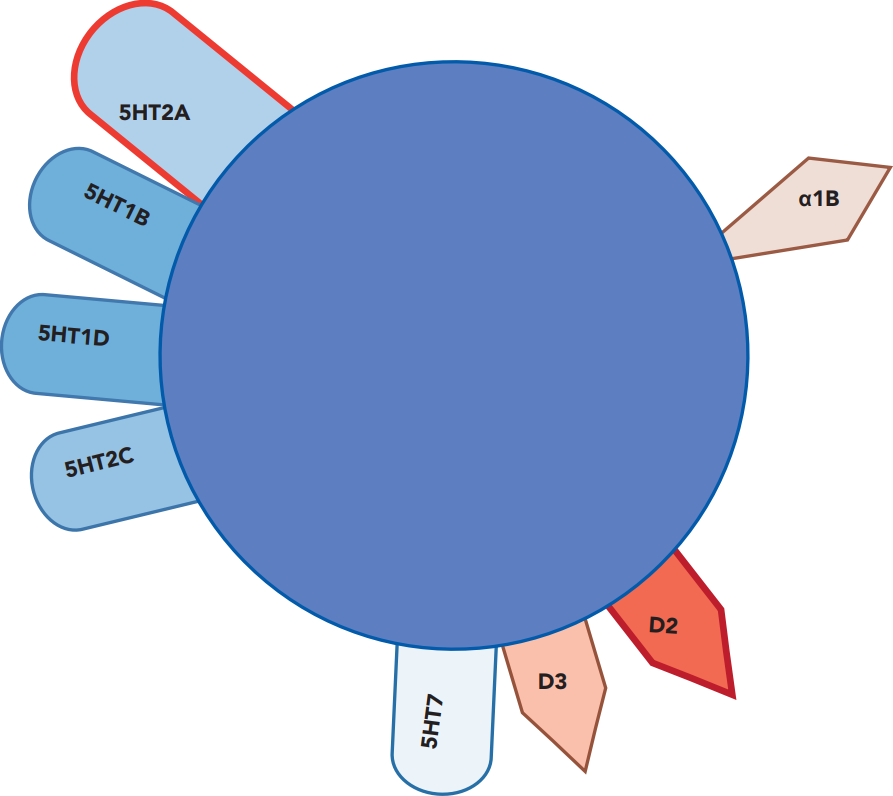 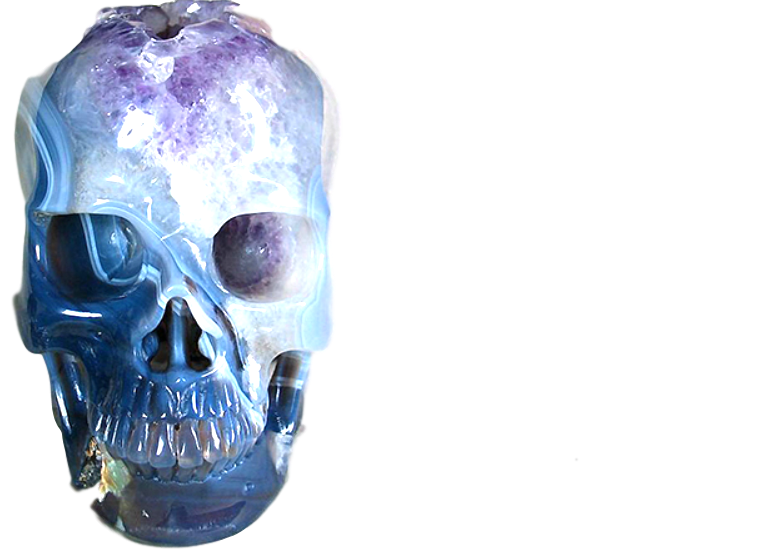 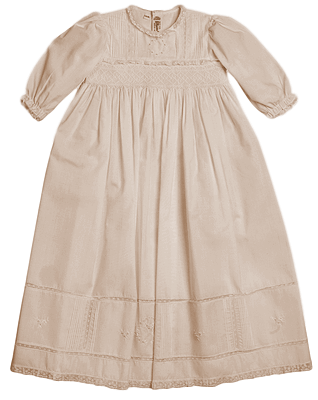 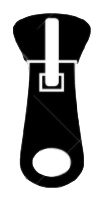 Weak NE and 5-HT reuptake inhibitor
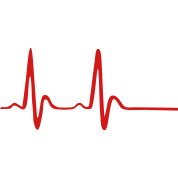 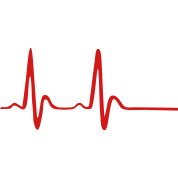 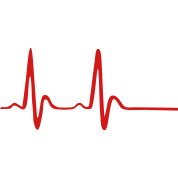 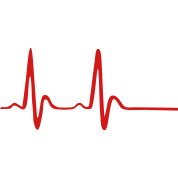 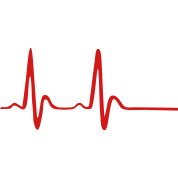 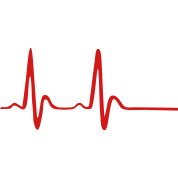 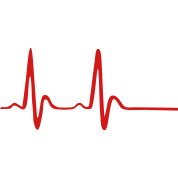 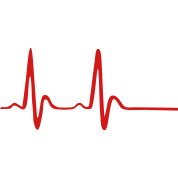 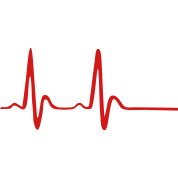 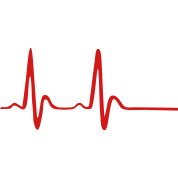 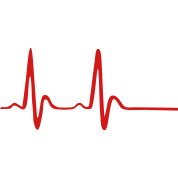 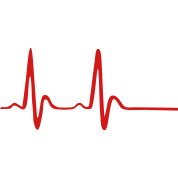 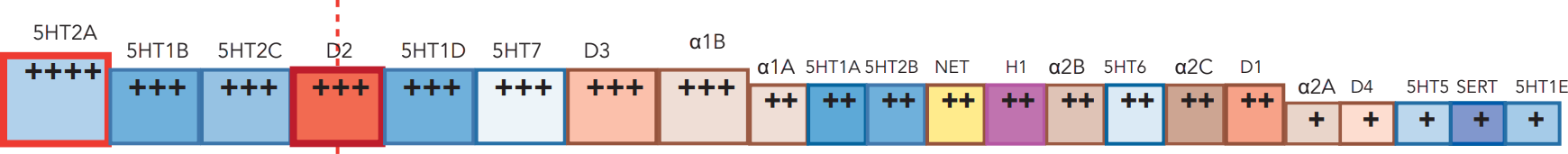 Iloperidone (FANAPT)            
eye loe PER i dohn / fan APT  
“Fan Napped (with) Eye Opener”
2009
$1,027–$1,116
❖ Antipsychotic (SGA)
❖ D2 antagonist - ⇩ DA
❖ 5-HT2A antagonist - ⇧ DA
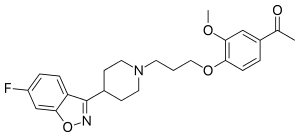 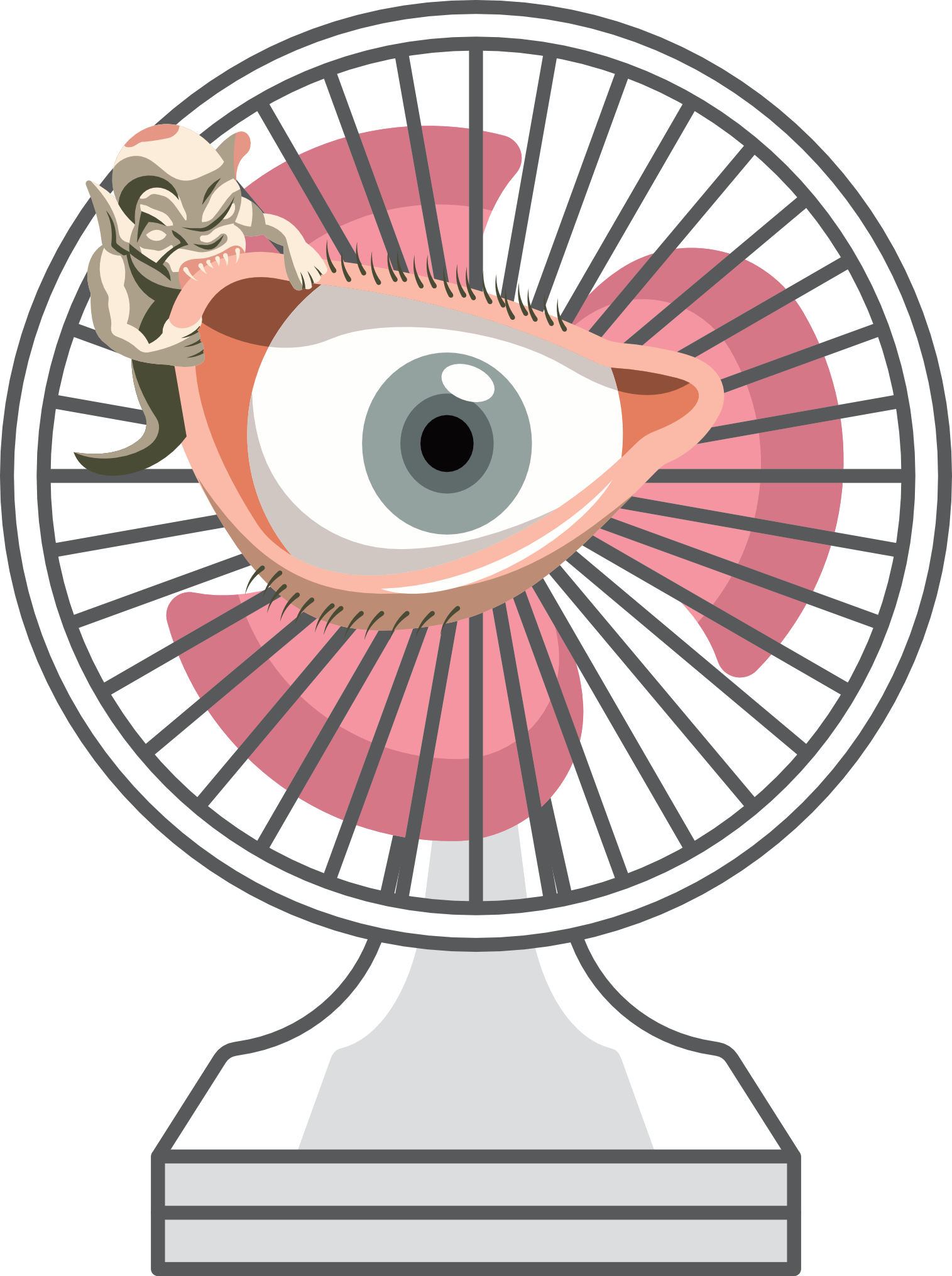 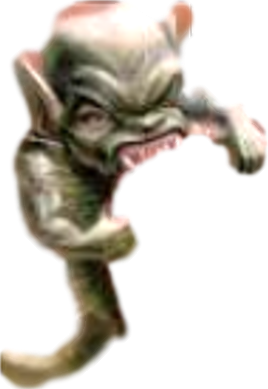 FDA-approved for:
 ❖ Schizophrenia
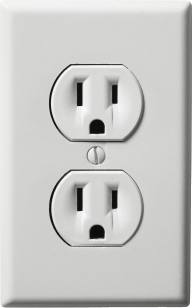 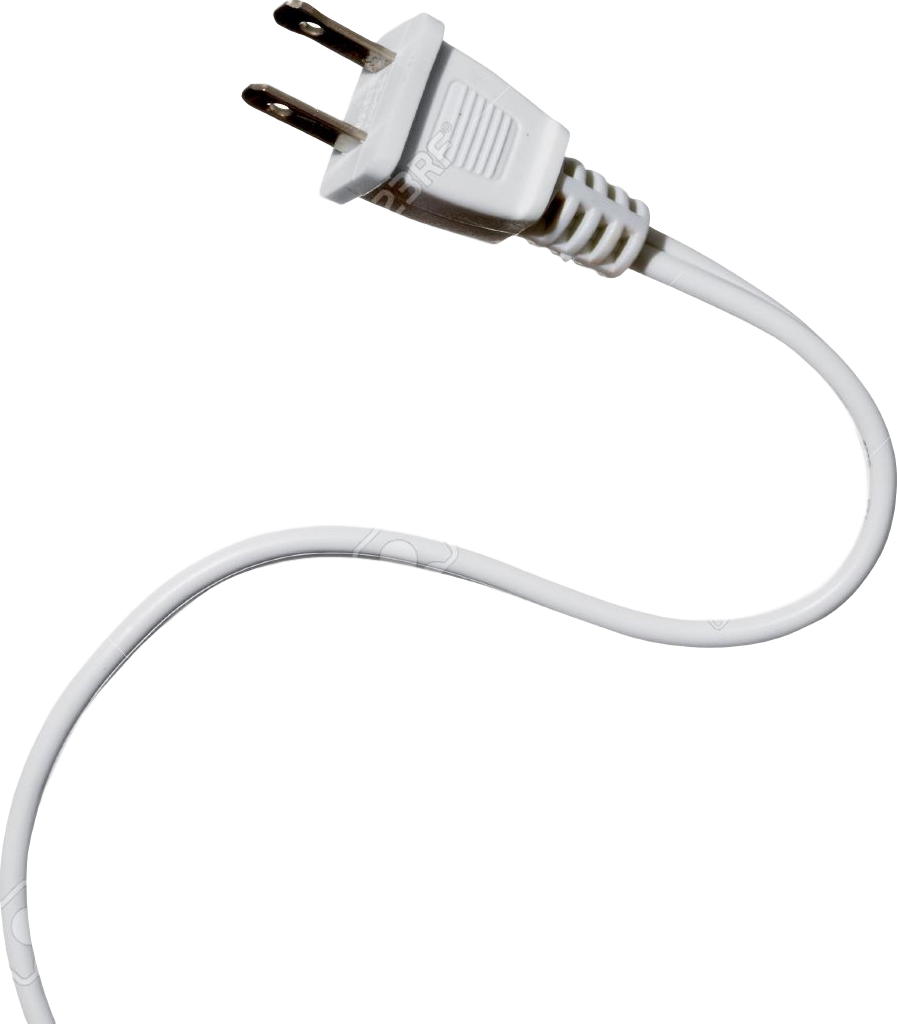 1 
2
4
6
8
10
12 
mg
The fan is napping (unplugged)
so it is not restless from akathisia.
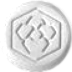 Iloperidone
FANAPT
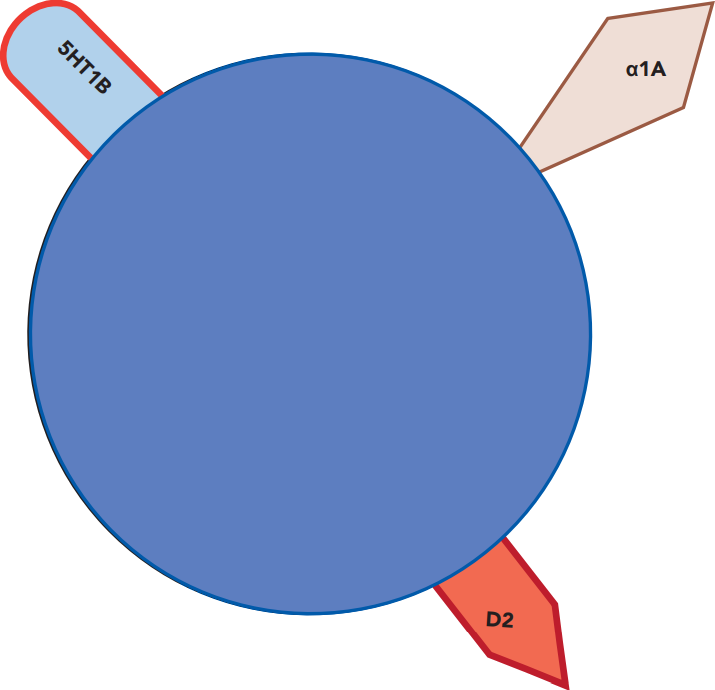 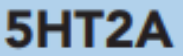 hypotension
counters akathisia
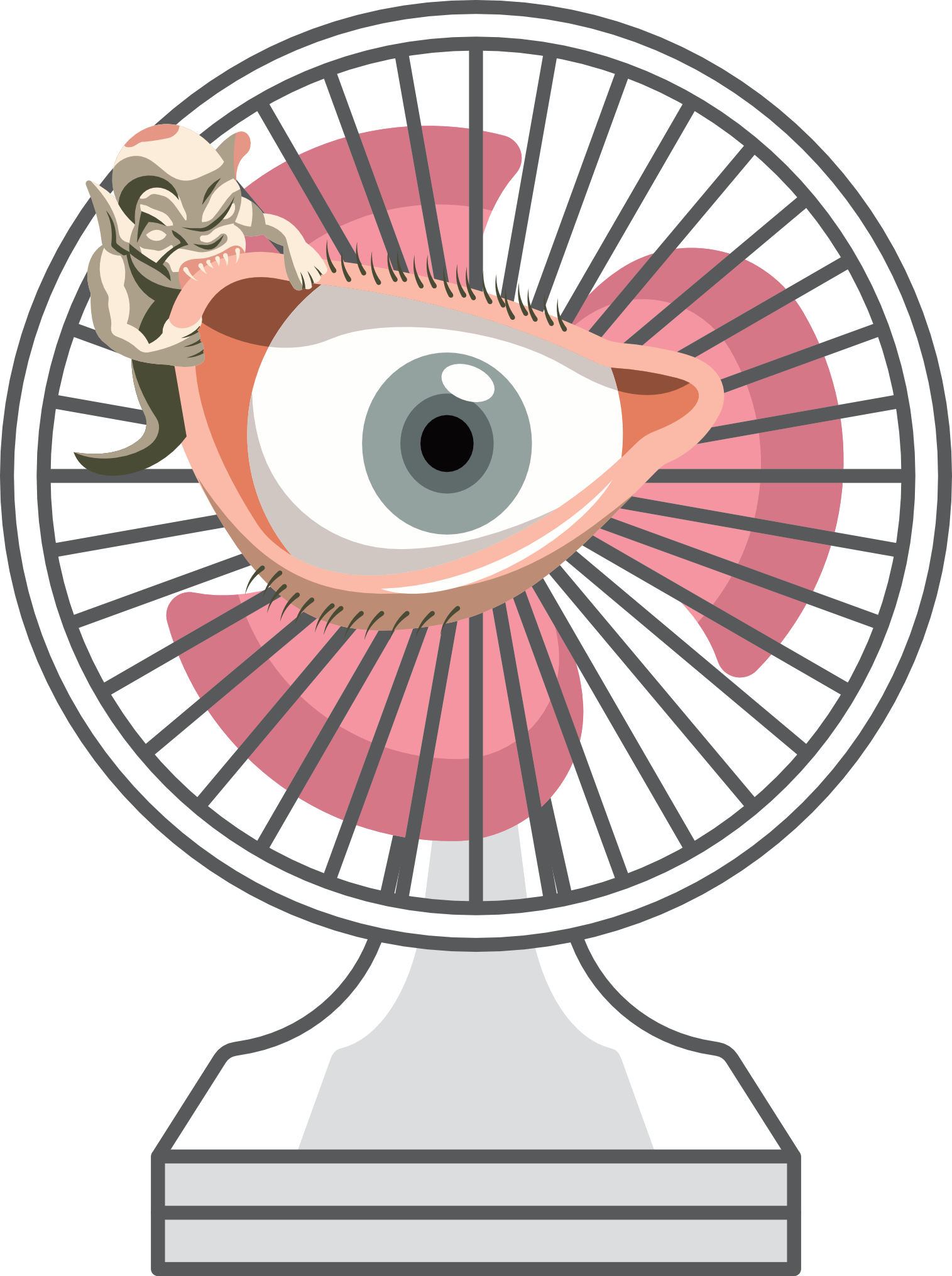 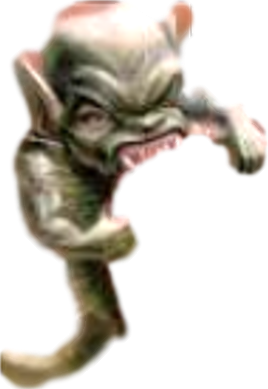 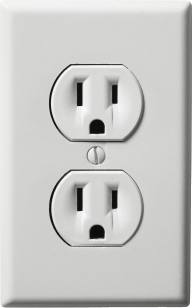 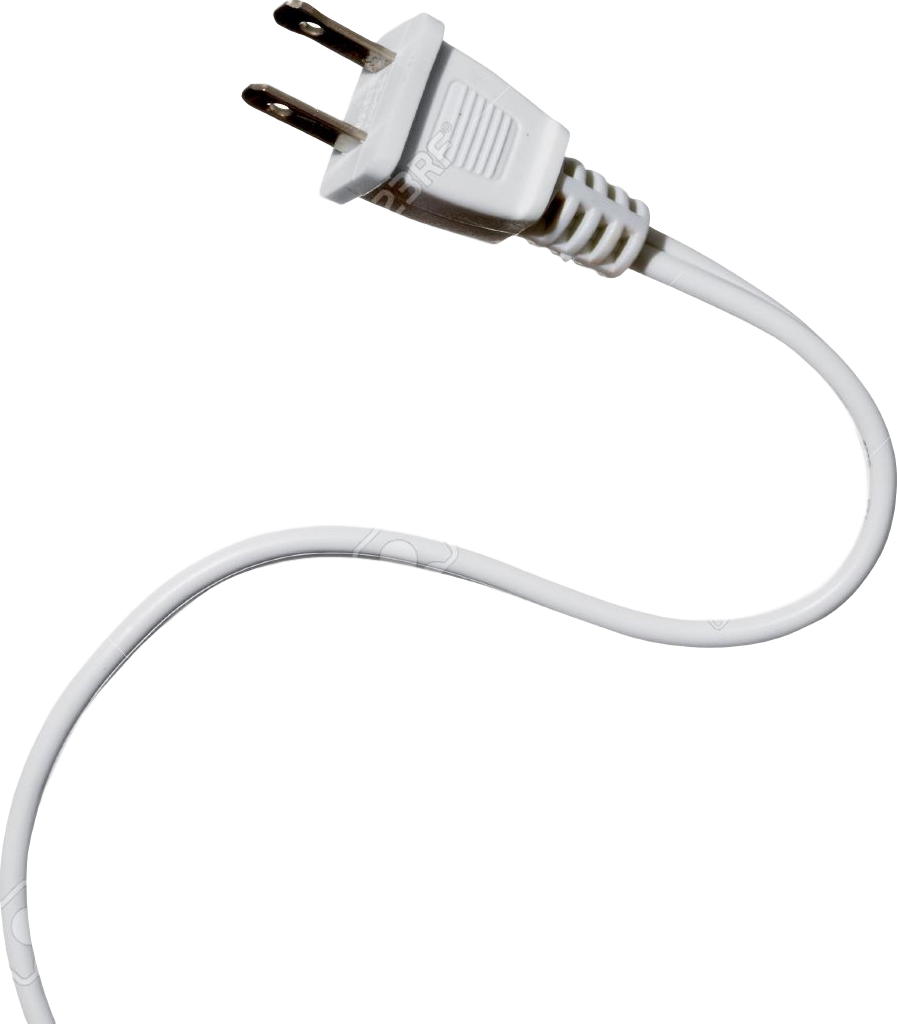 Extremely high affinity for α-1 adrenergic receptors, approximately 50 times higher than its affinity for D2 and 5HT2A receptors
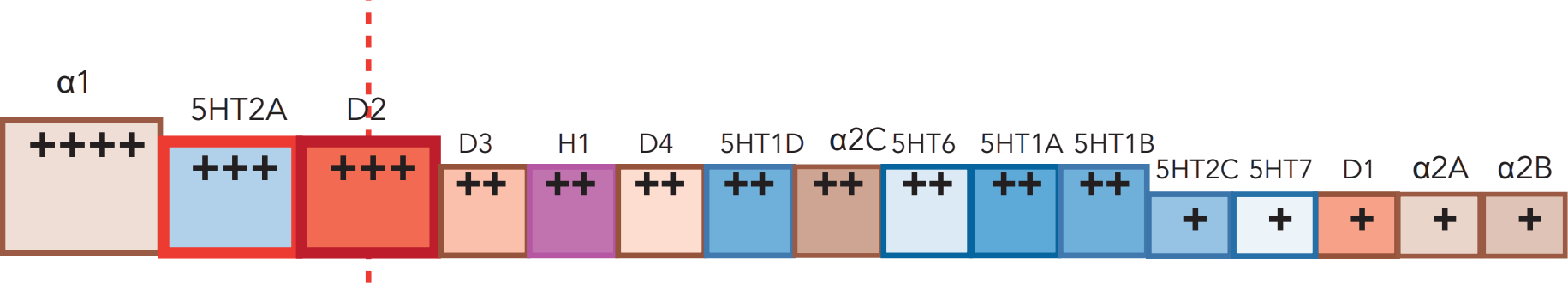 Iloperidone
FANAPT
no anticholinergic effects
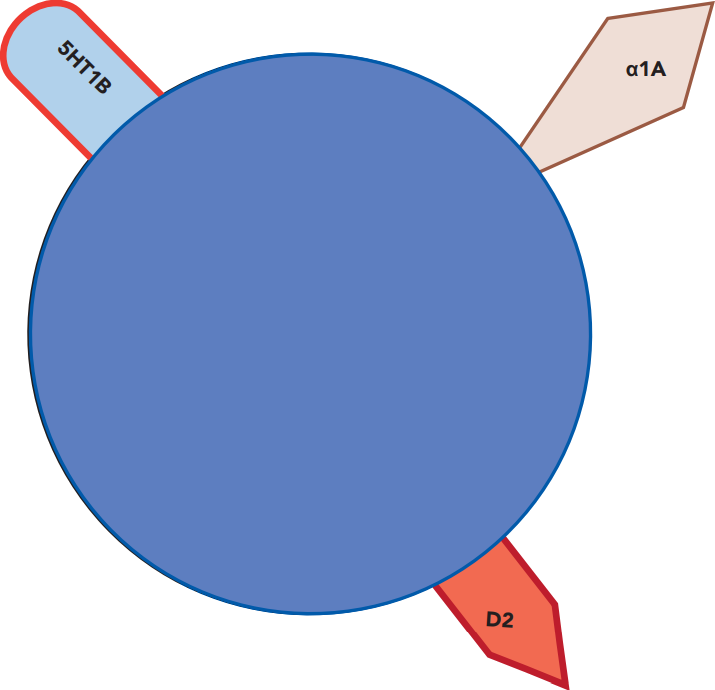 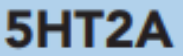 hypotension
counters akathisia
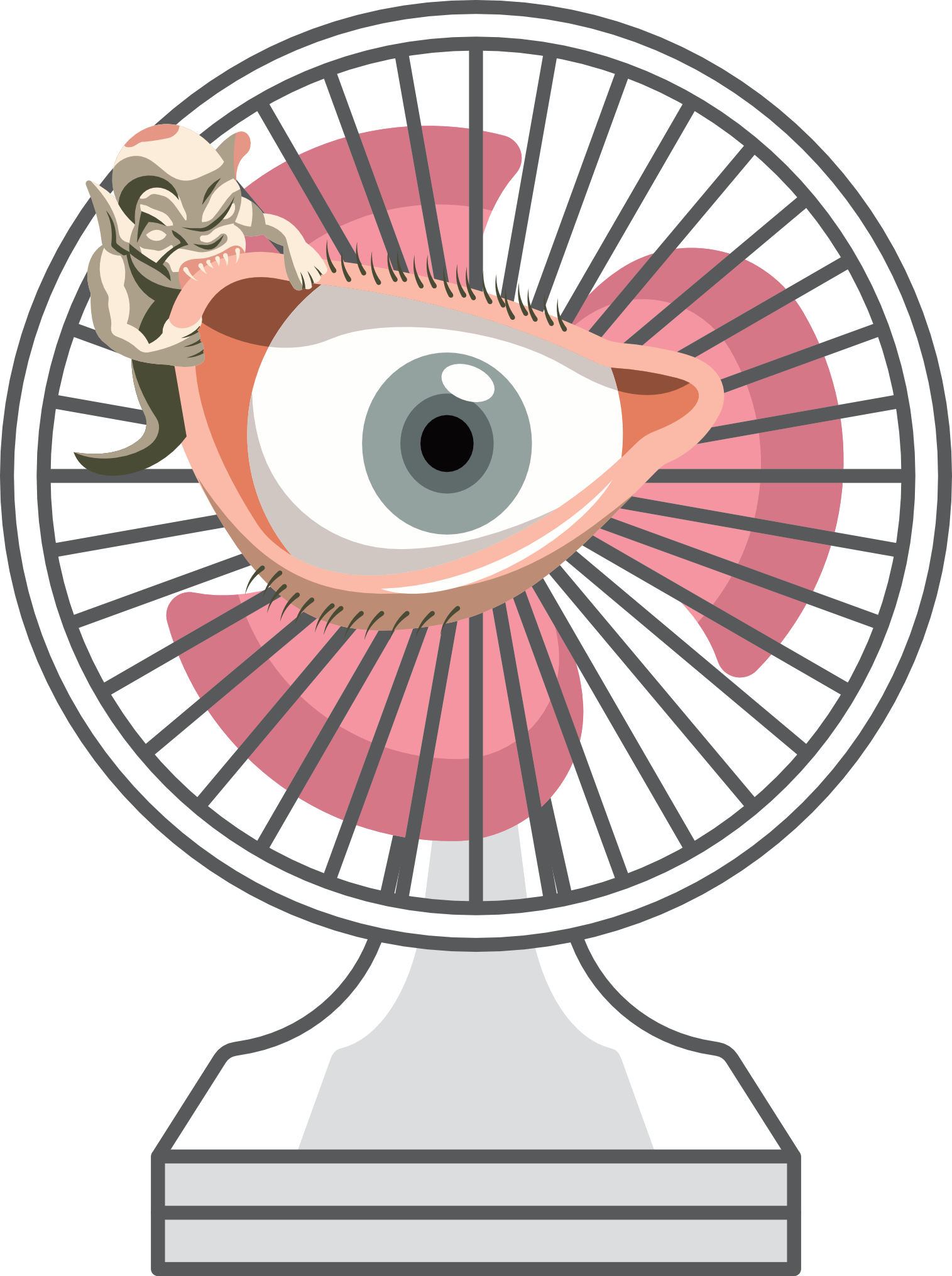 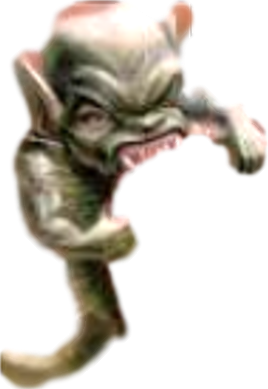 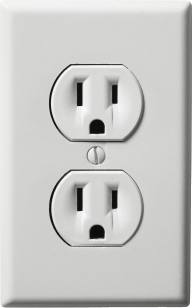 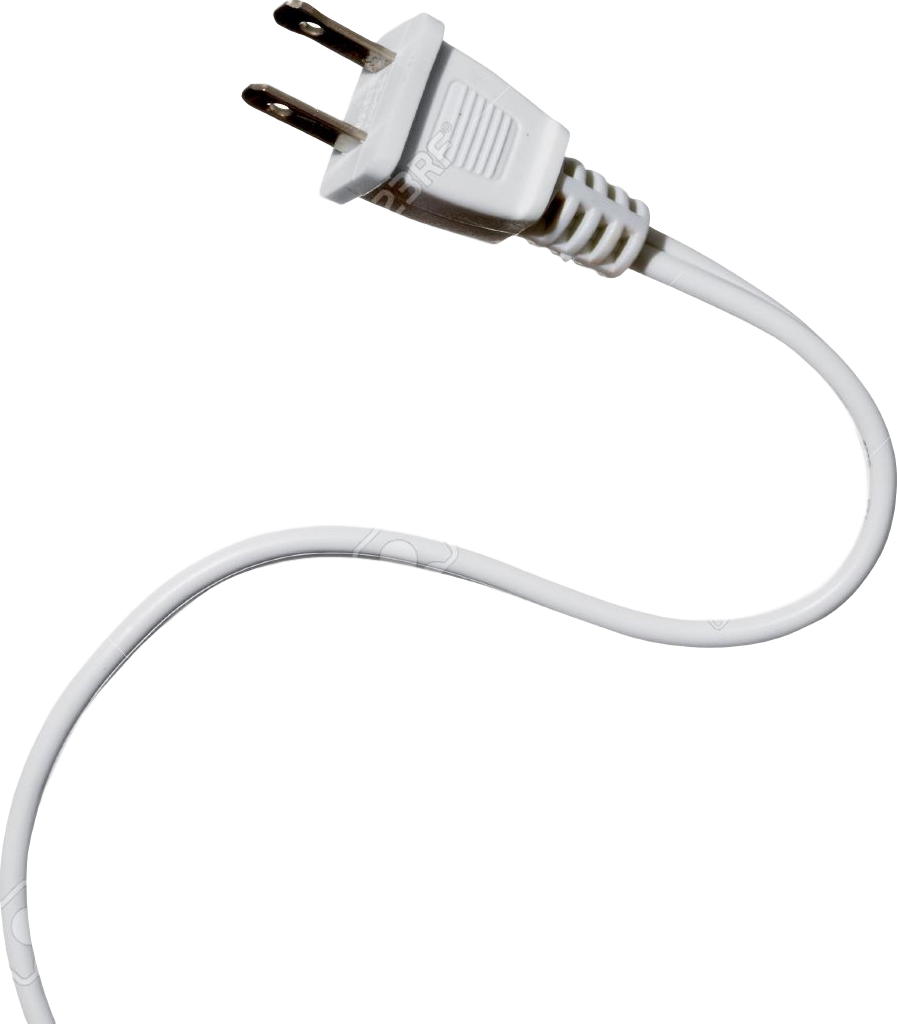 Extremely high affinity for α-1 adrenergic receptors, approximately 50 times higher than its affinity for D2 and 5HT2A receptors
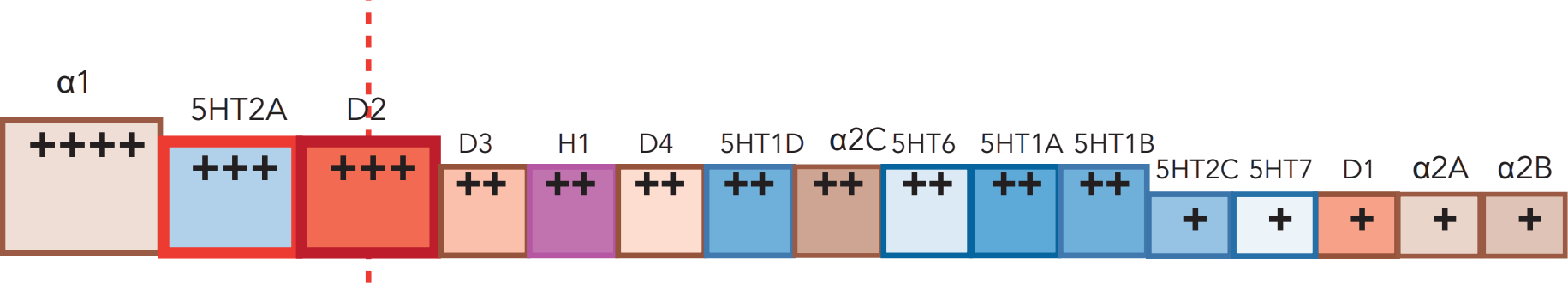 Lurasidone (LATUDA) 
loo RAS i dohn / la TUDE a 
“Lured (to the) Latitude”
#227
2010
$1,212–$1,490
❖ Antipsychotic (SGA)
❖ D2 antagonist - ⇩ DA
❖ 5-HT2A antagonist - ⇧ DA
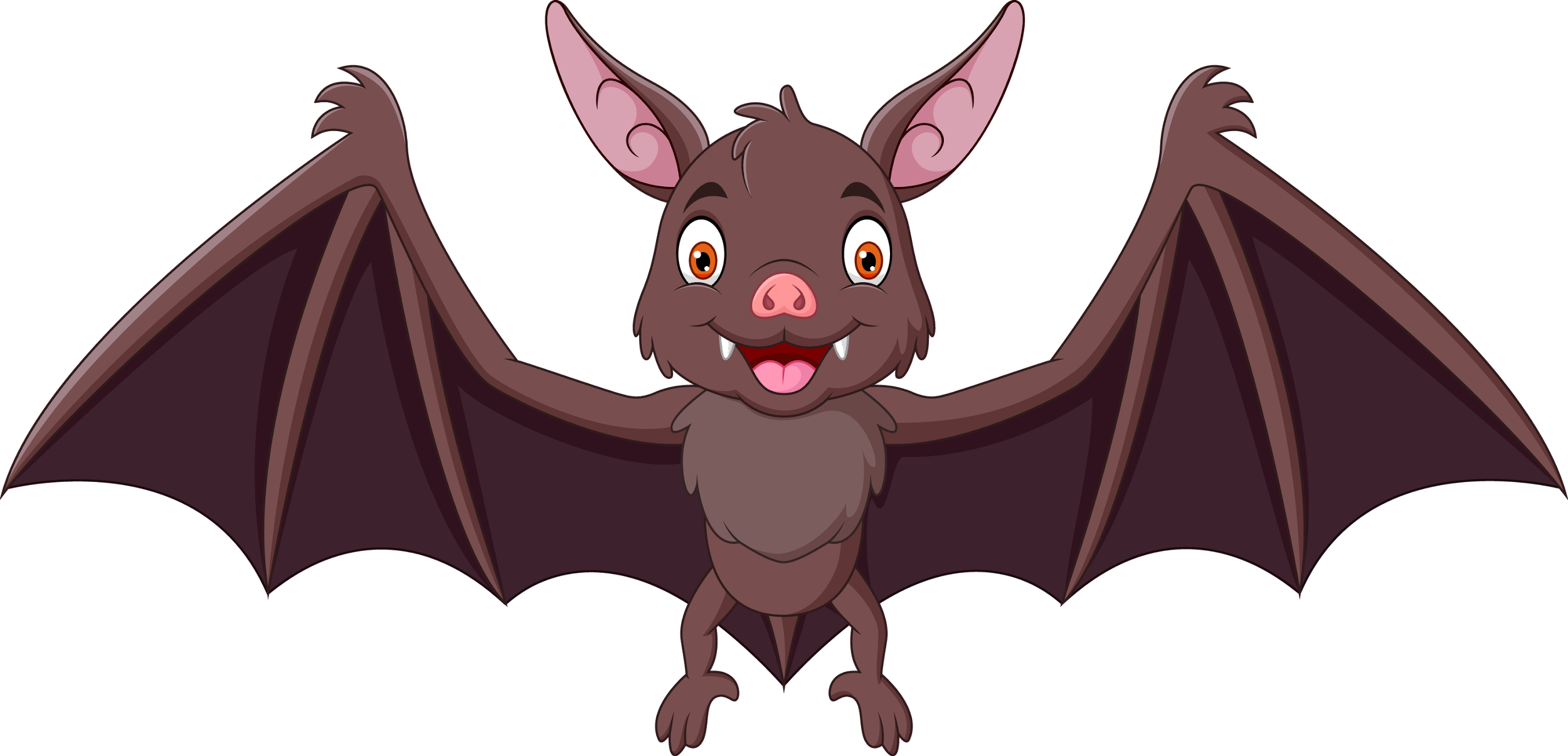 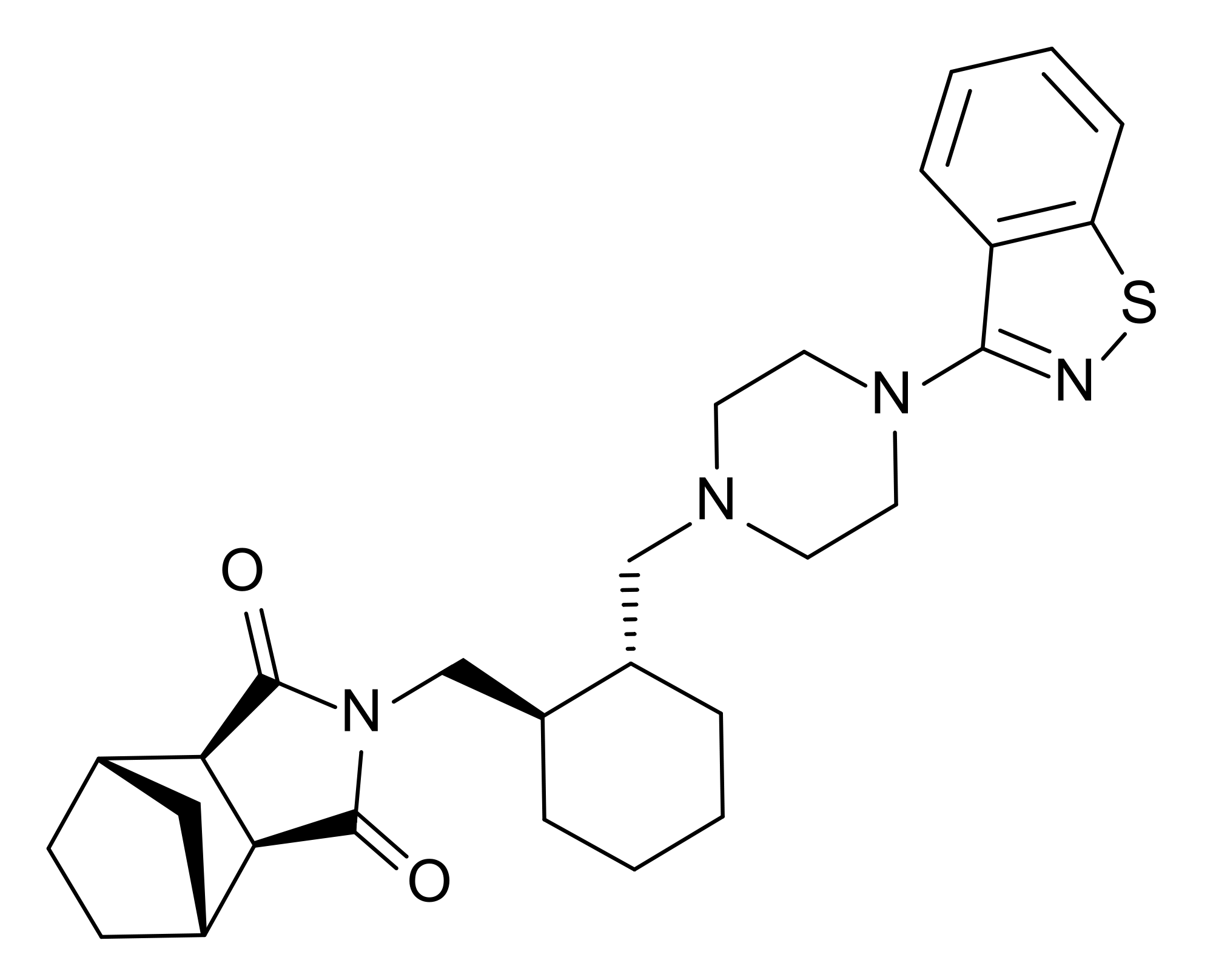 FDA-approved for: 
 ❖ Schizophrenia
 ❖ Bipolar I depressive episode - monotherapy
 ❖ Bipolar depression as adjunct to lithium or 
     valproate (Depakote, Depakene)—but    
     contraindicated with carbamazepine (Tegretol) 

Used off-label for:
 ❖ Bipolar maintenance
20
40
60
80
120
mg
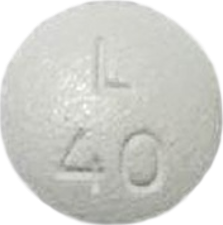 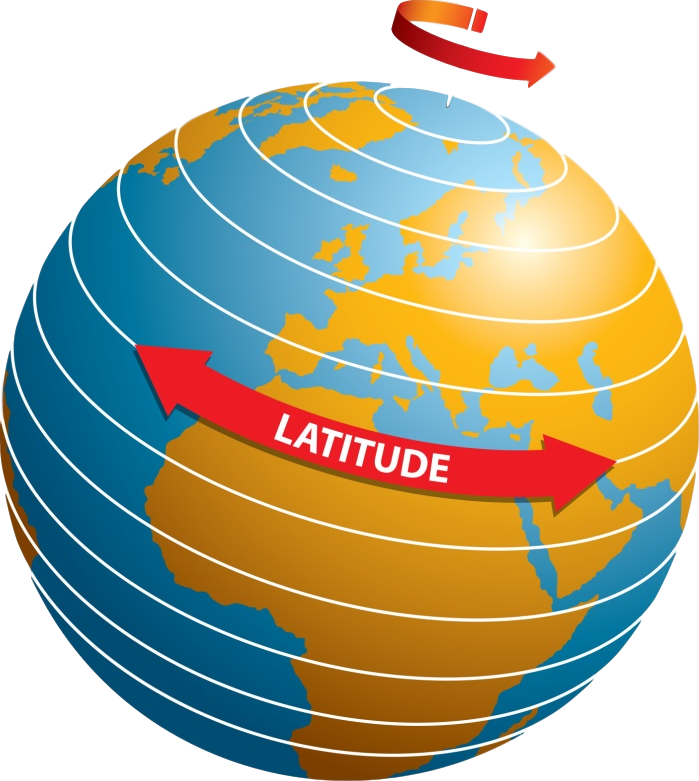 lurasidone
LATUDA
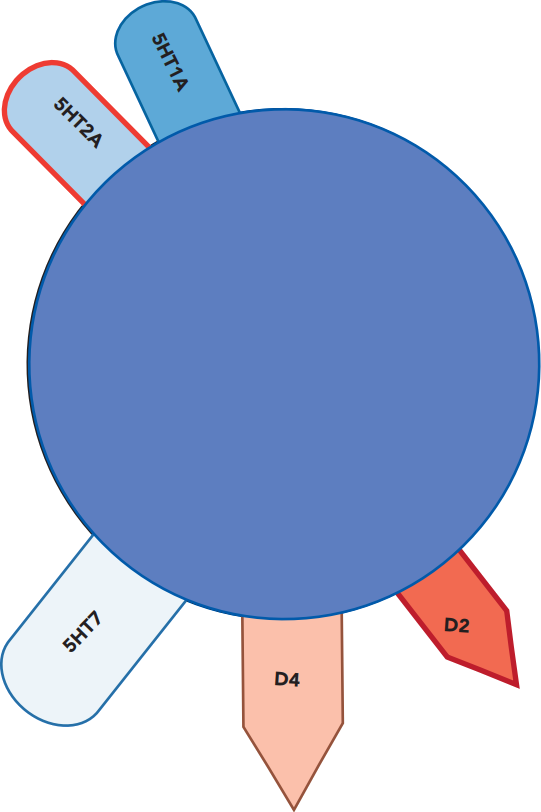 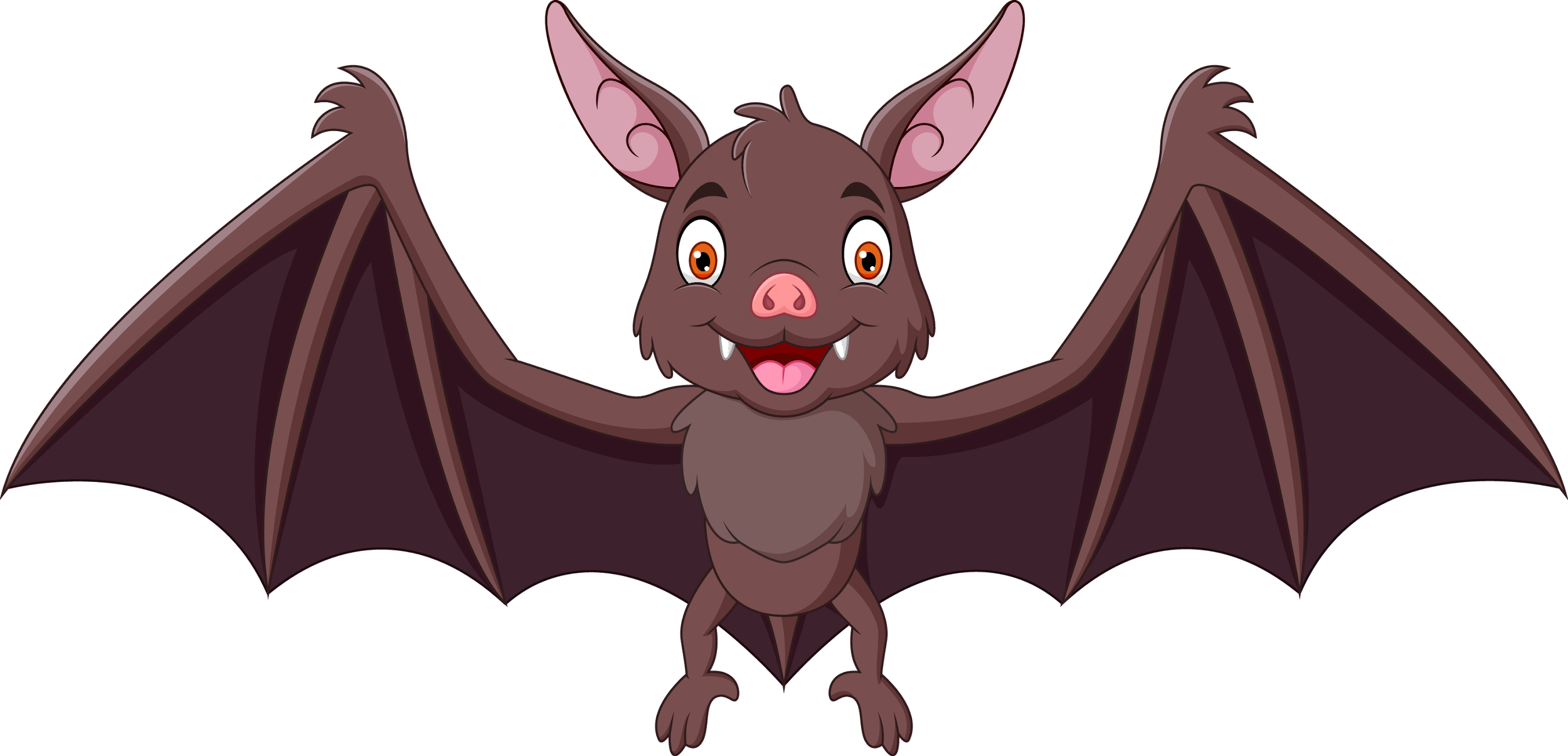 EPS, risk of TD
Where’s the atypicality?
5HT2A blocking is supposed to > D2 blocking in an SGA.
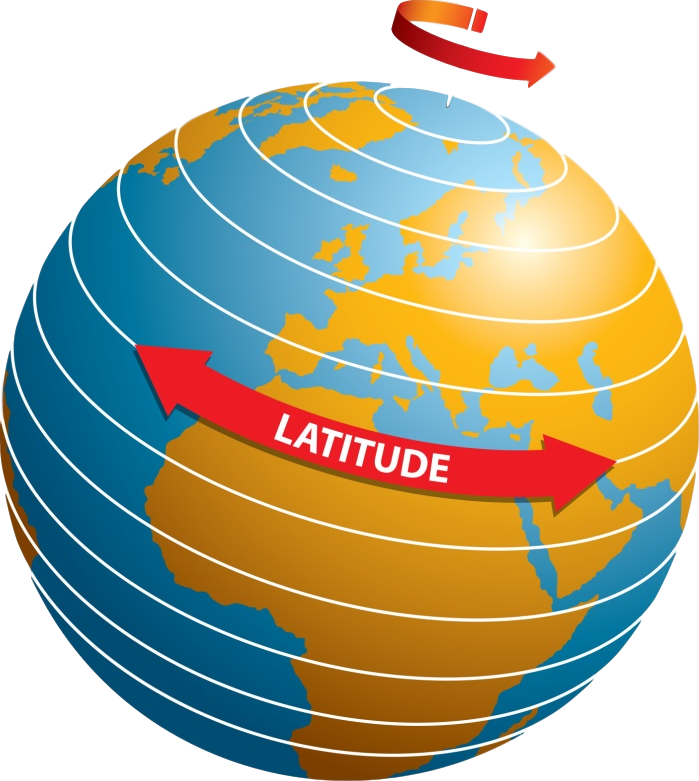 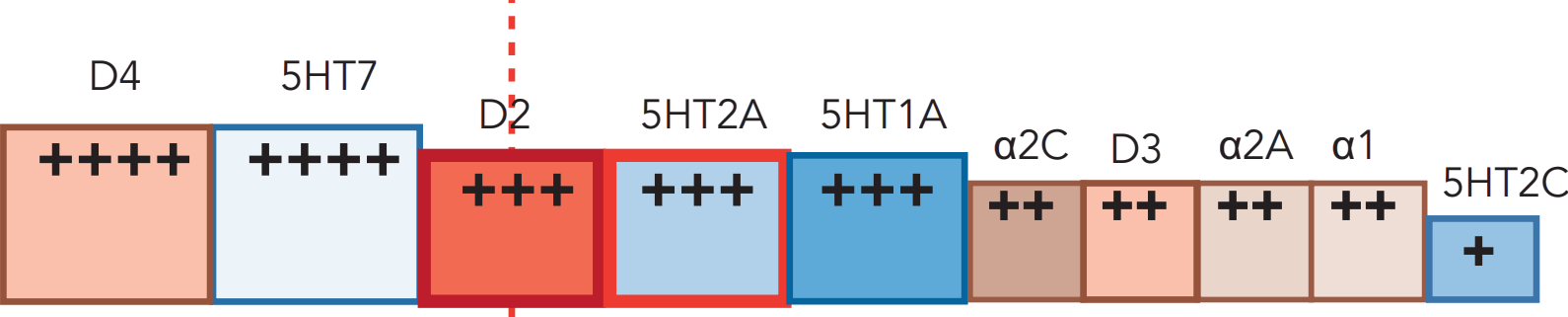 lurasidone
LATUDA
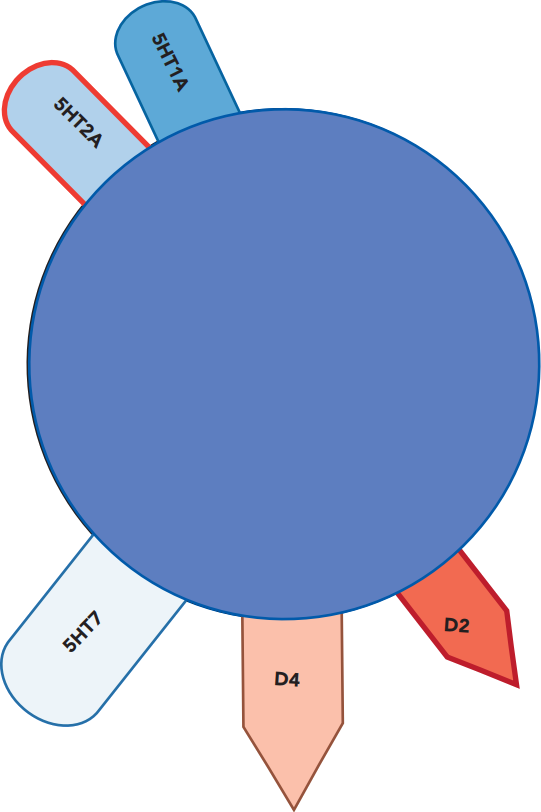 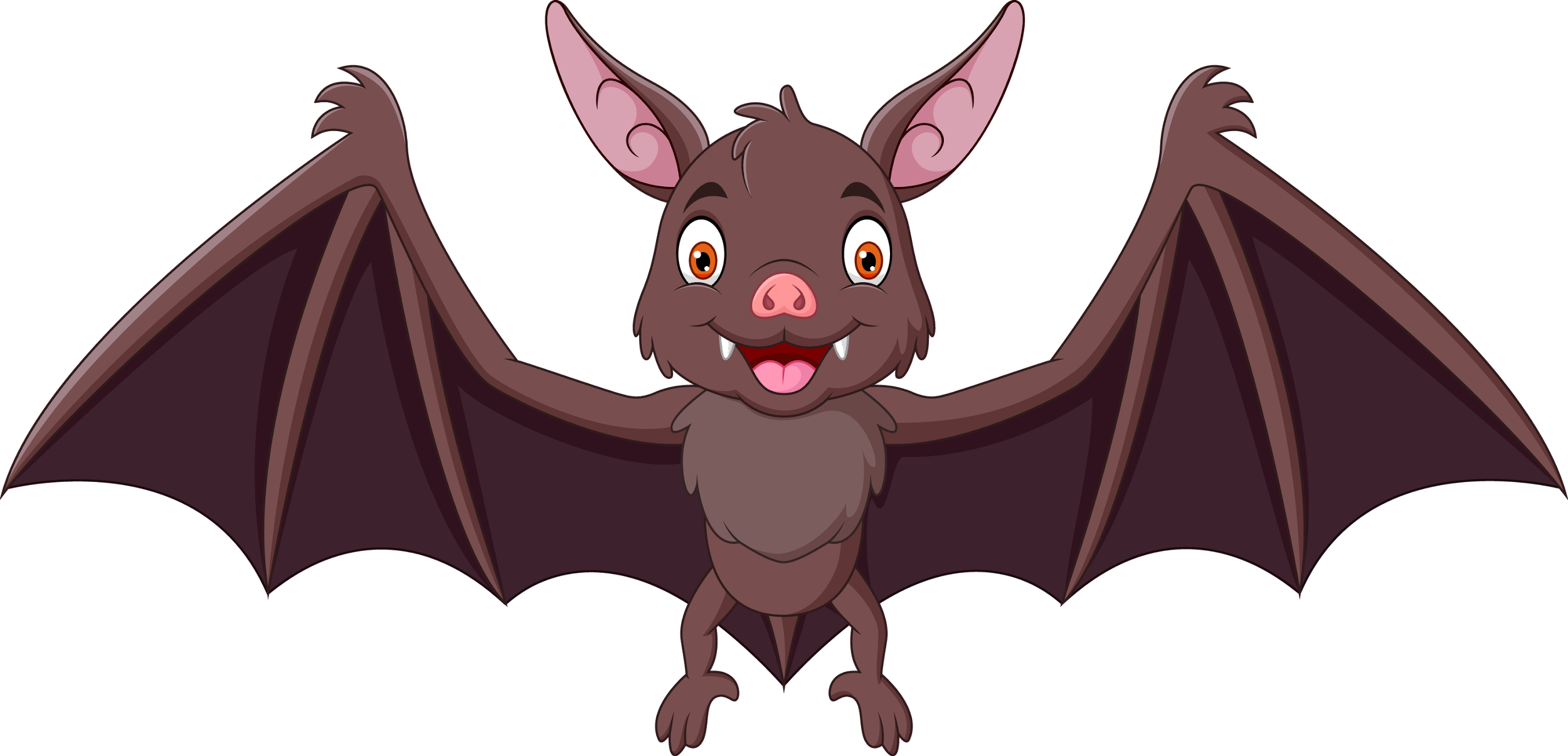 No weight gain
EPS, risk of TD
Where’s the atypicality?
5HT2A blocking is supposed to > D2 blocking in an SGA.
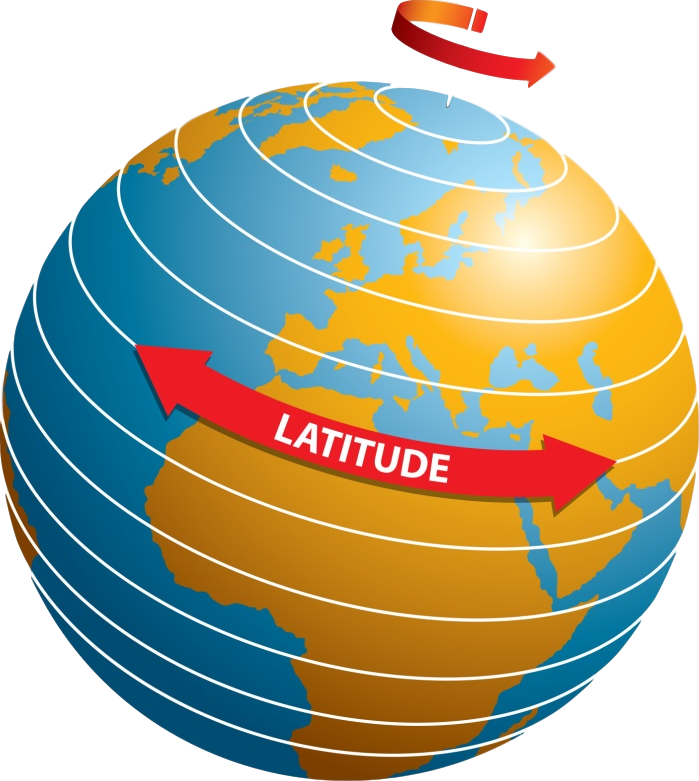 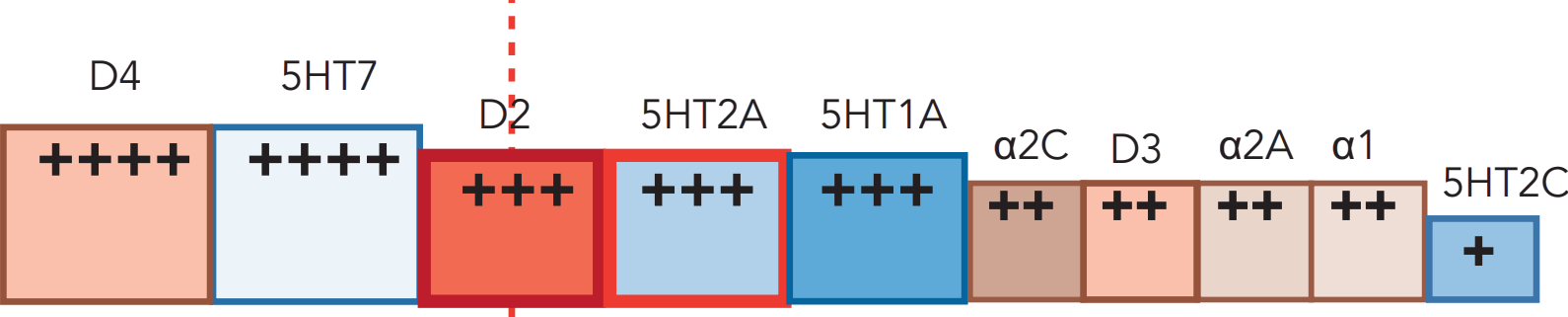 lurasidone
LATUDA
No anticholinergic effects
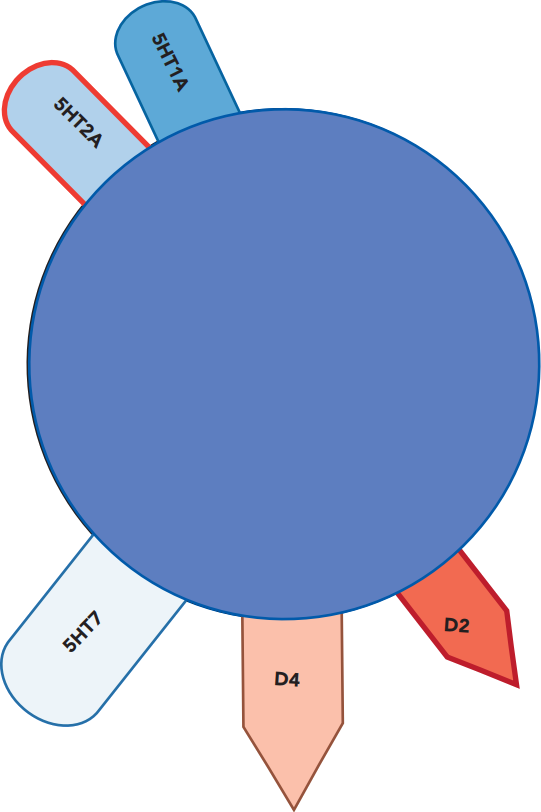 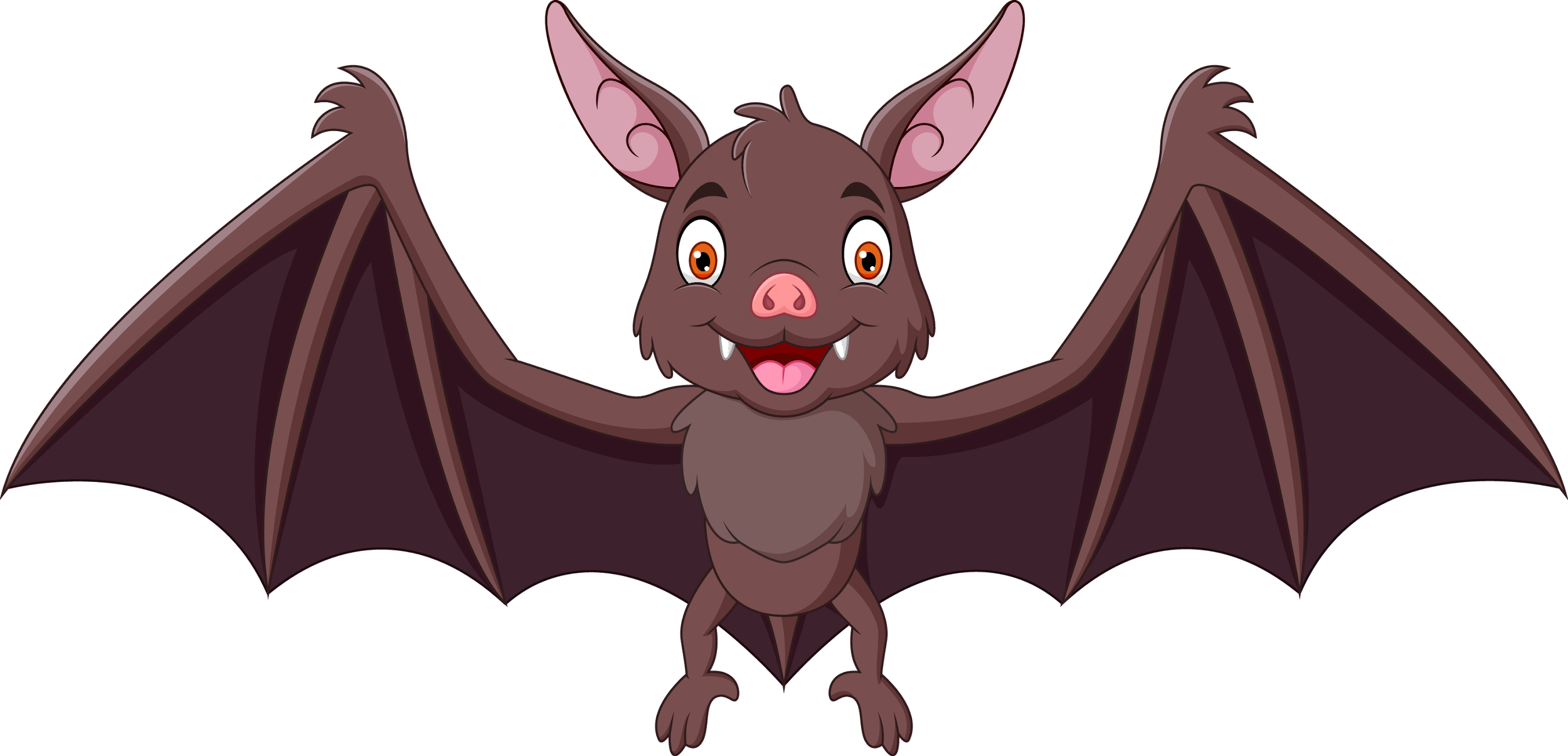 No weight gain
EPS, risk of TD
Where’s the atypicality?
5HT2A blocking is supposed to > D2 blocking in an SGA.
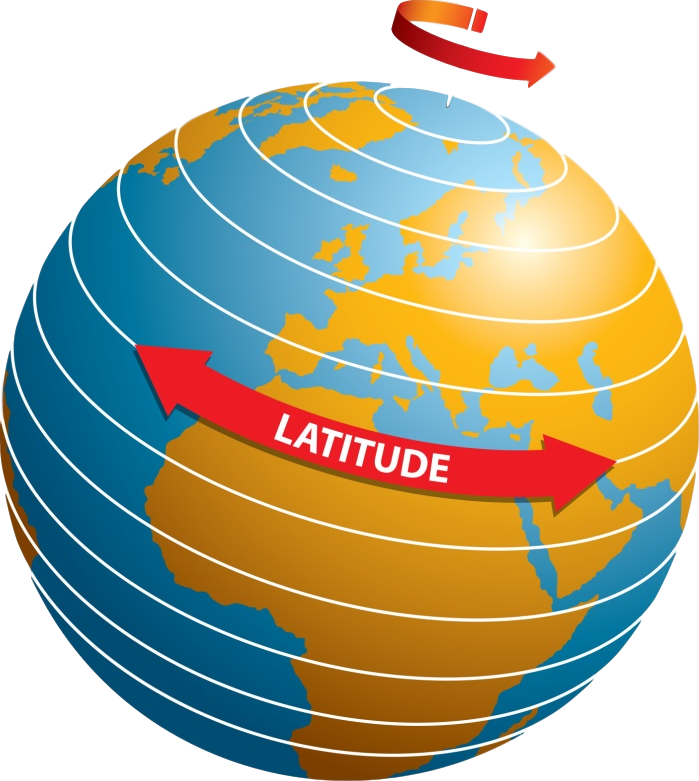 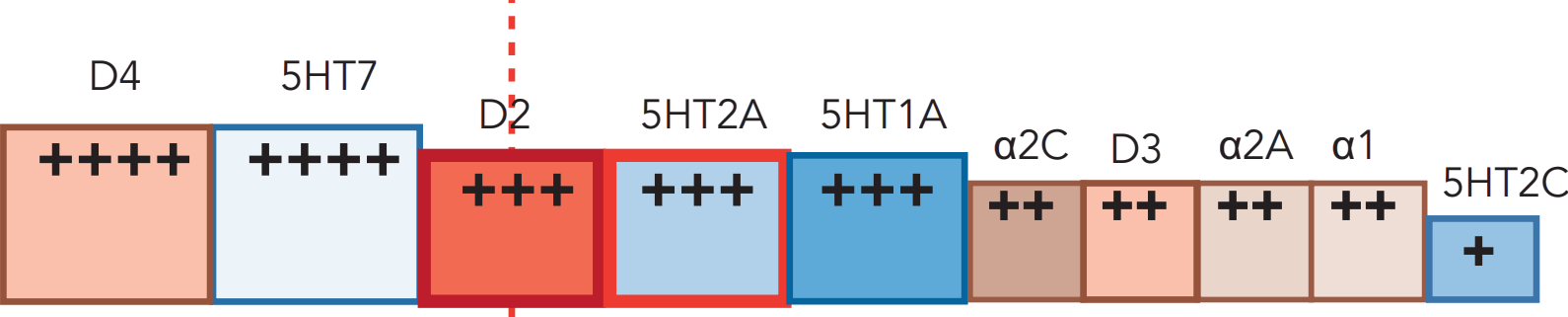 lurasidone
LATUDA
No anticholinergic effects
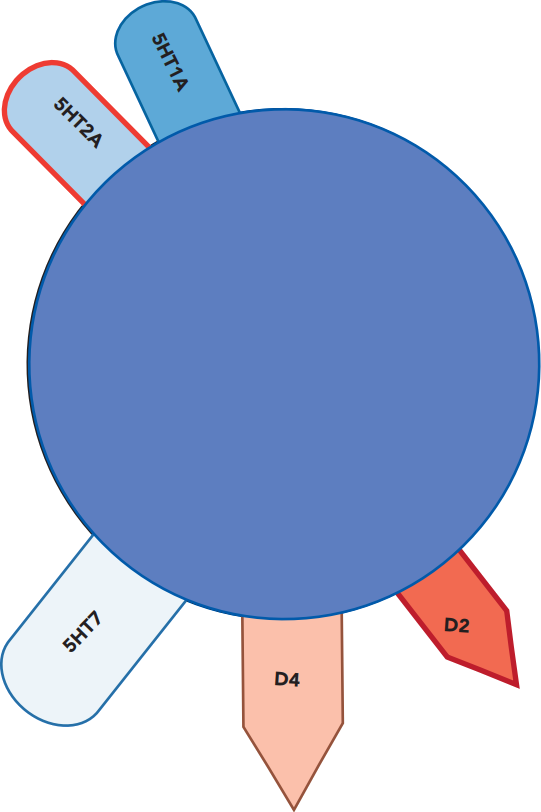 No hypotension
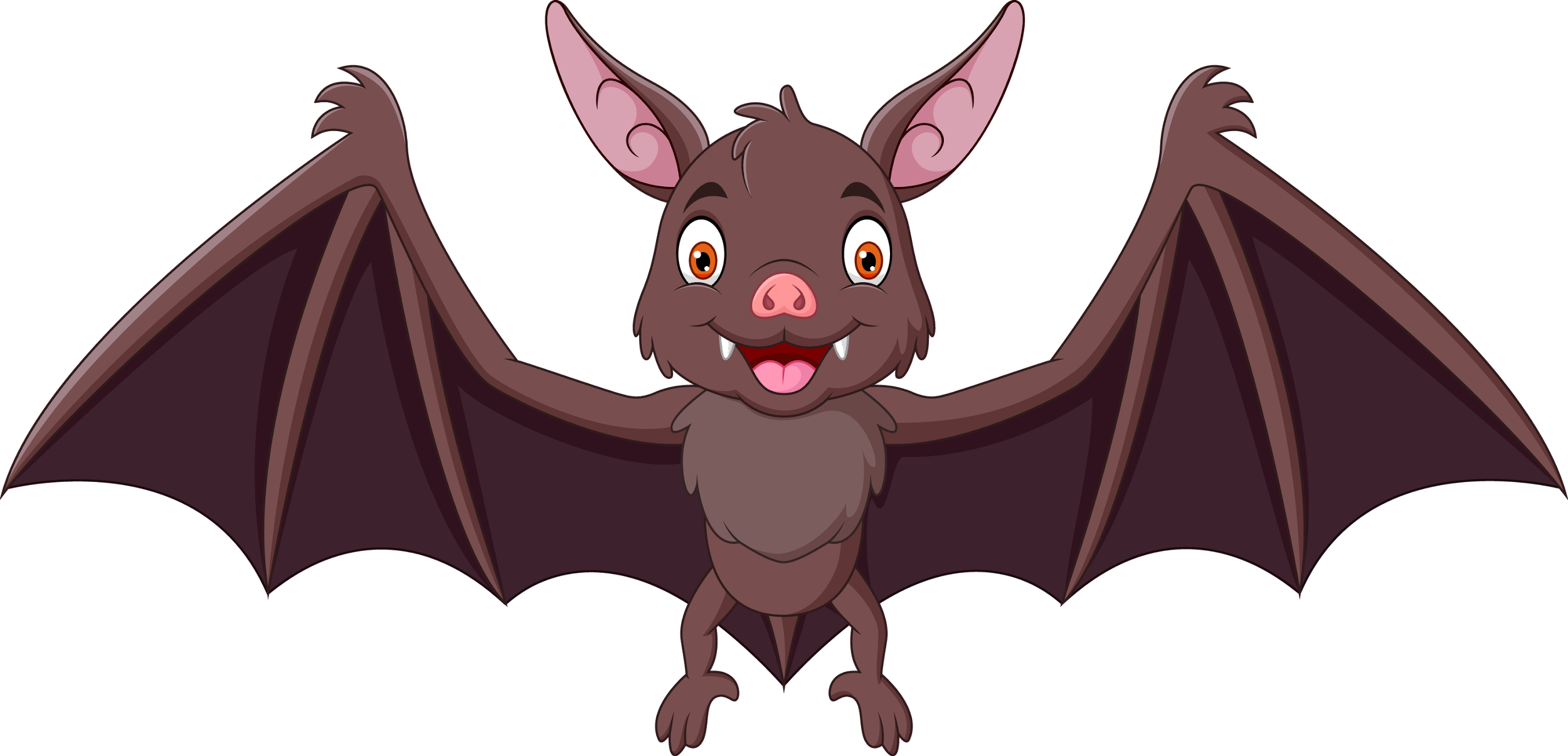 No weight gain
EPS, risk of TD
Where’s the atypicality?
5HT2A blocking is supposed to > D2 blocking in an SGA.
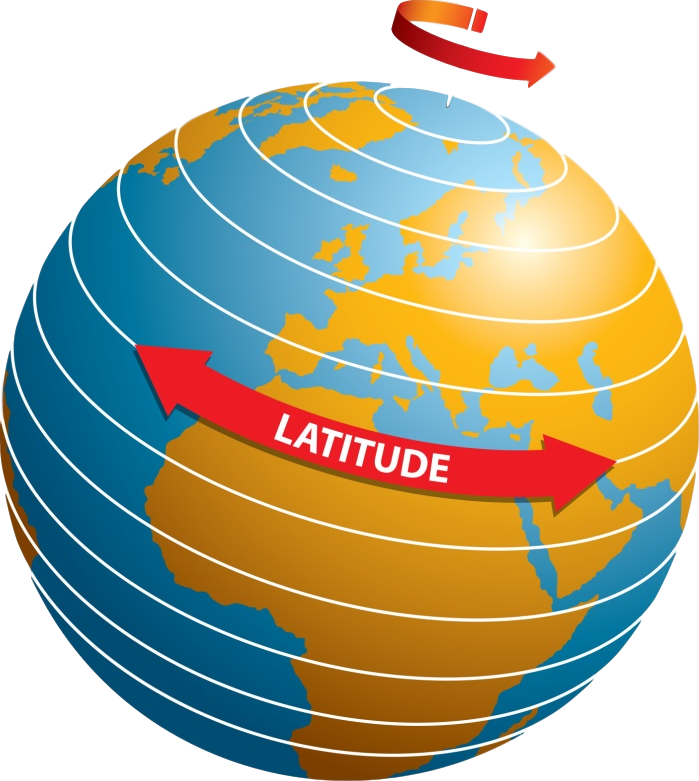 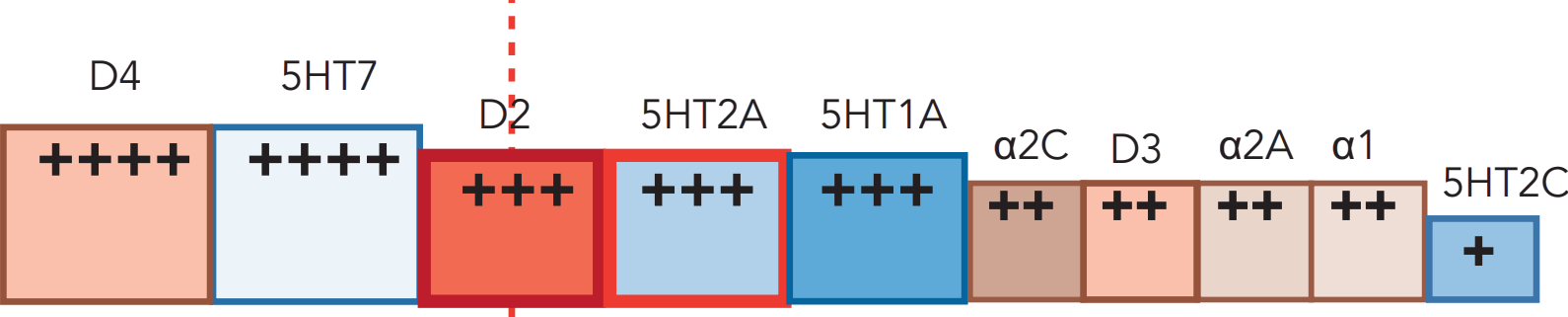 lurasidone
LATUDA
Ziprasidone
GEODON
No weight gain
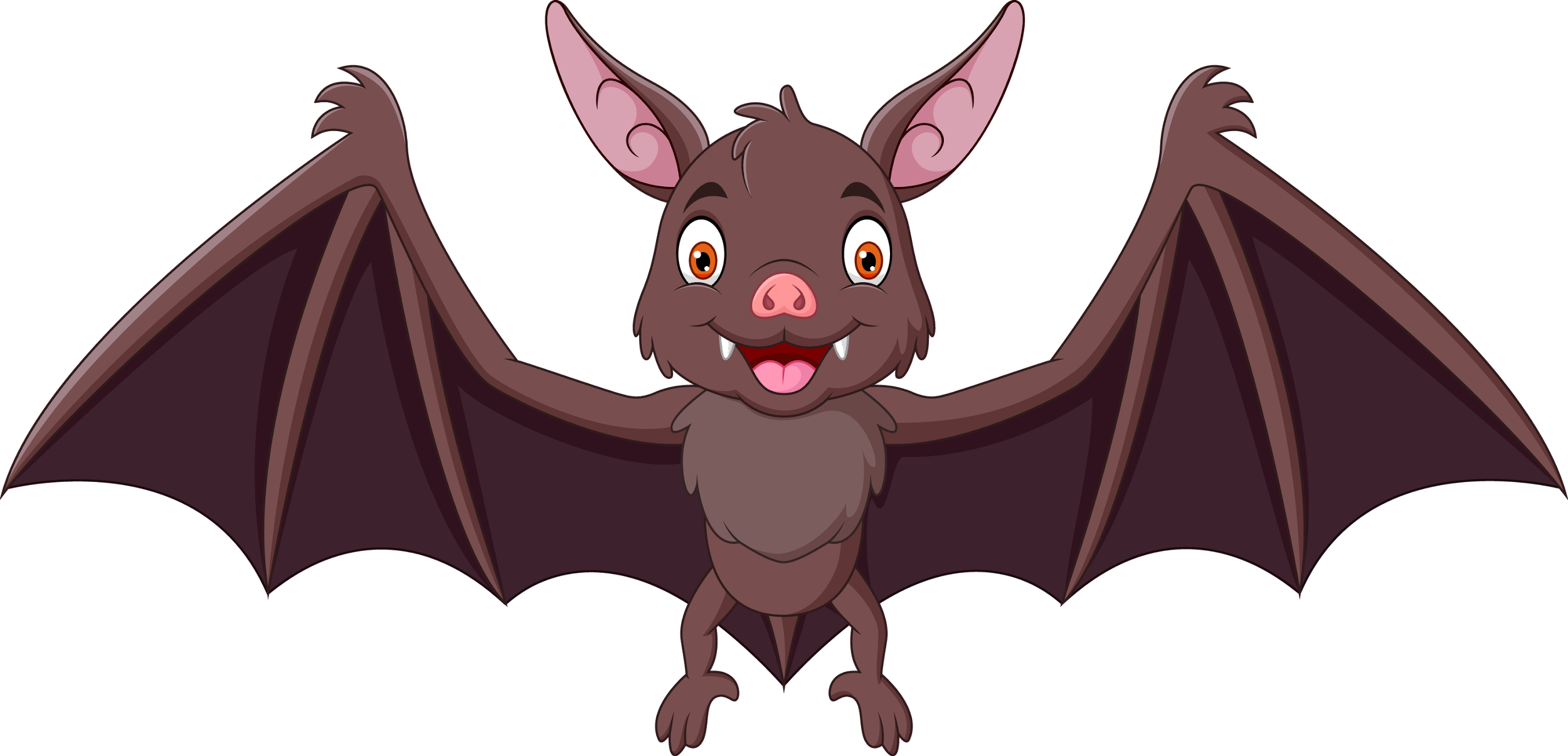 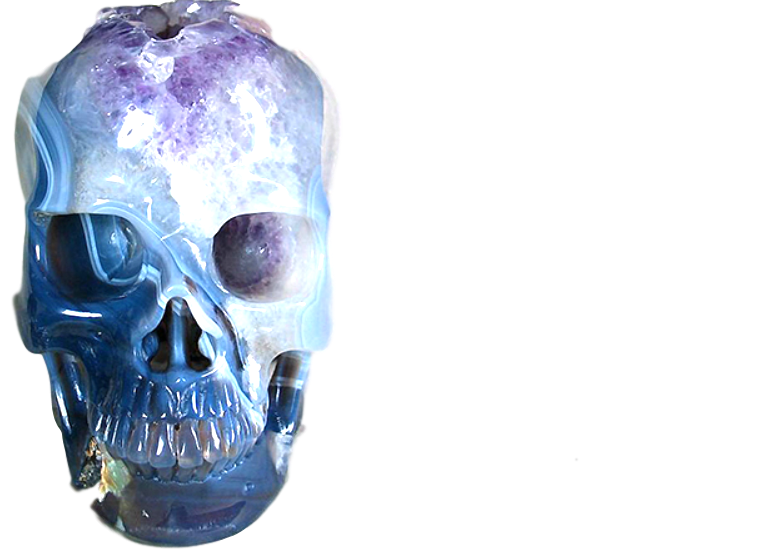 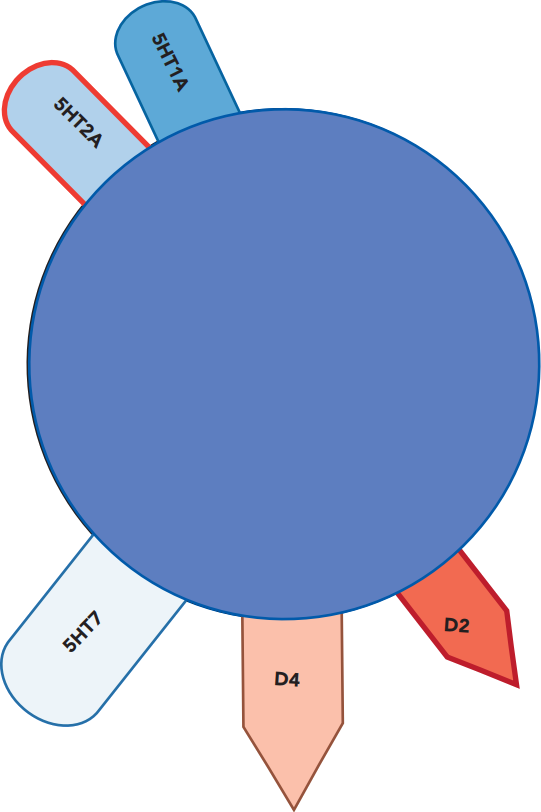 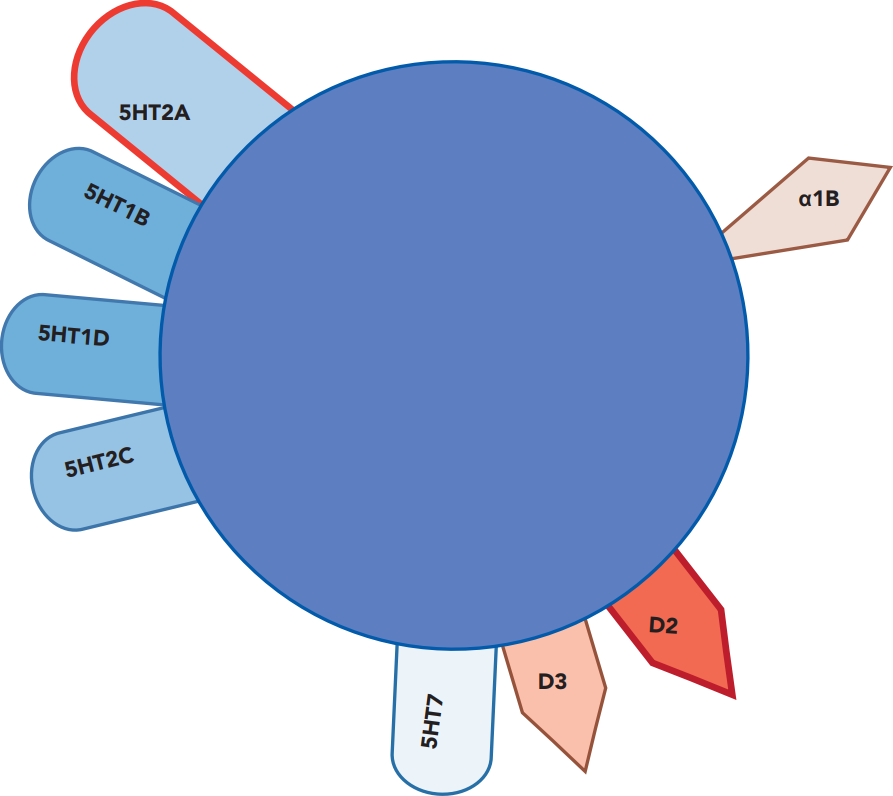 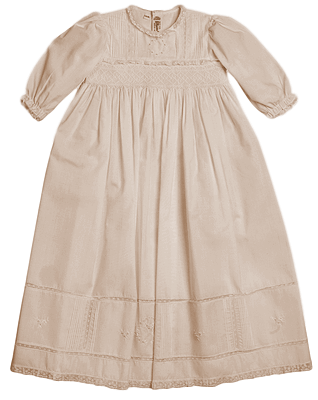 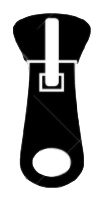 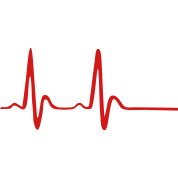 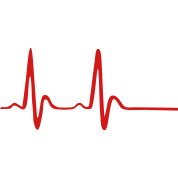 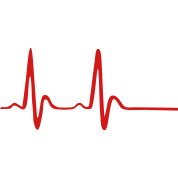 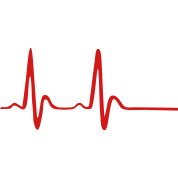 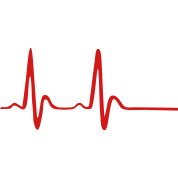 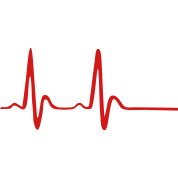 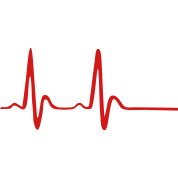 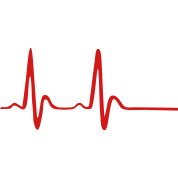 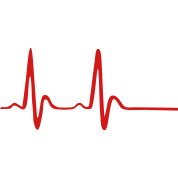 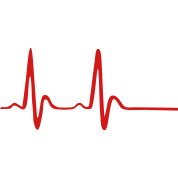 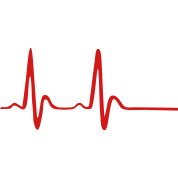 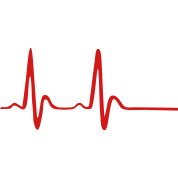 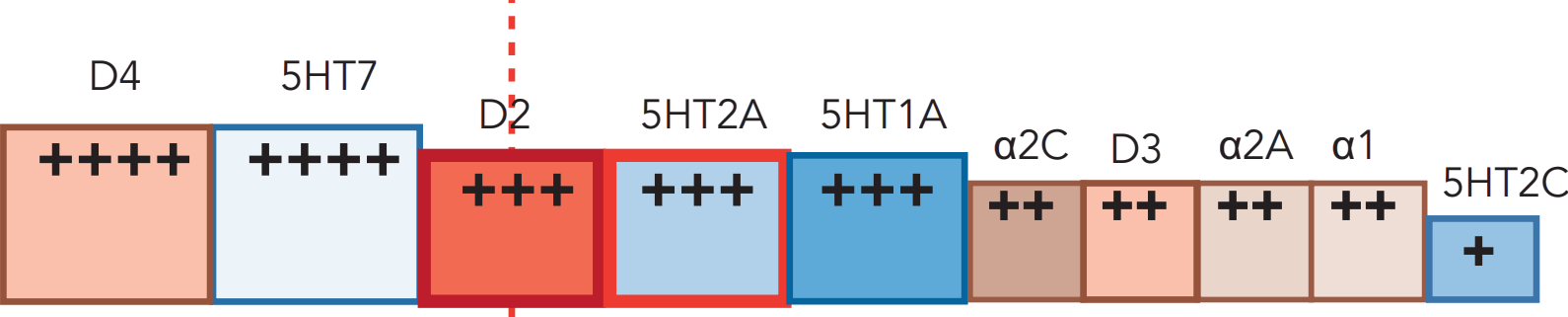 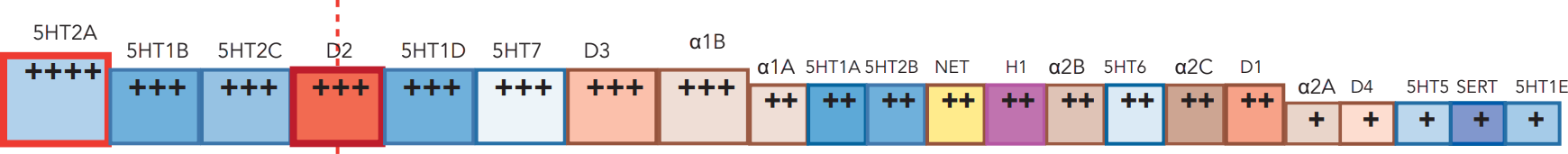 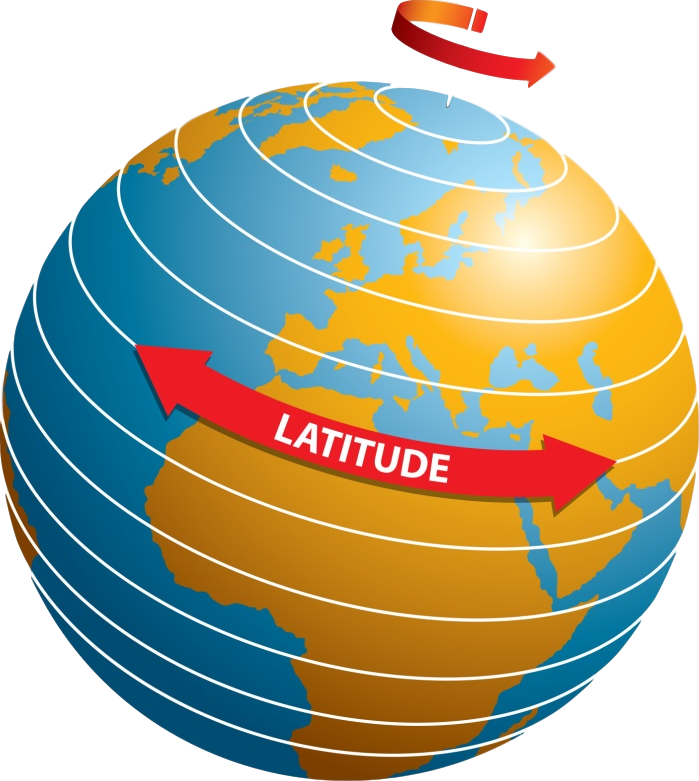 lurasidone
LATUDA
Ziprasidone
GEODON
No weight gain
No weight gain
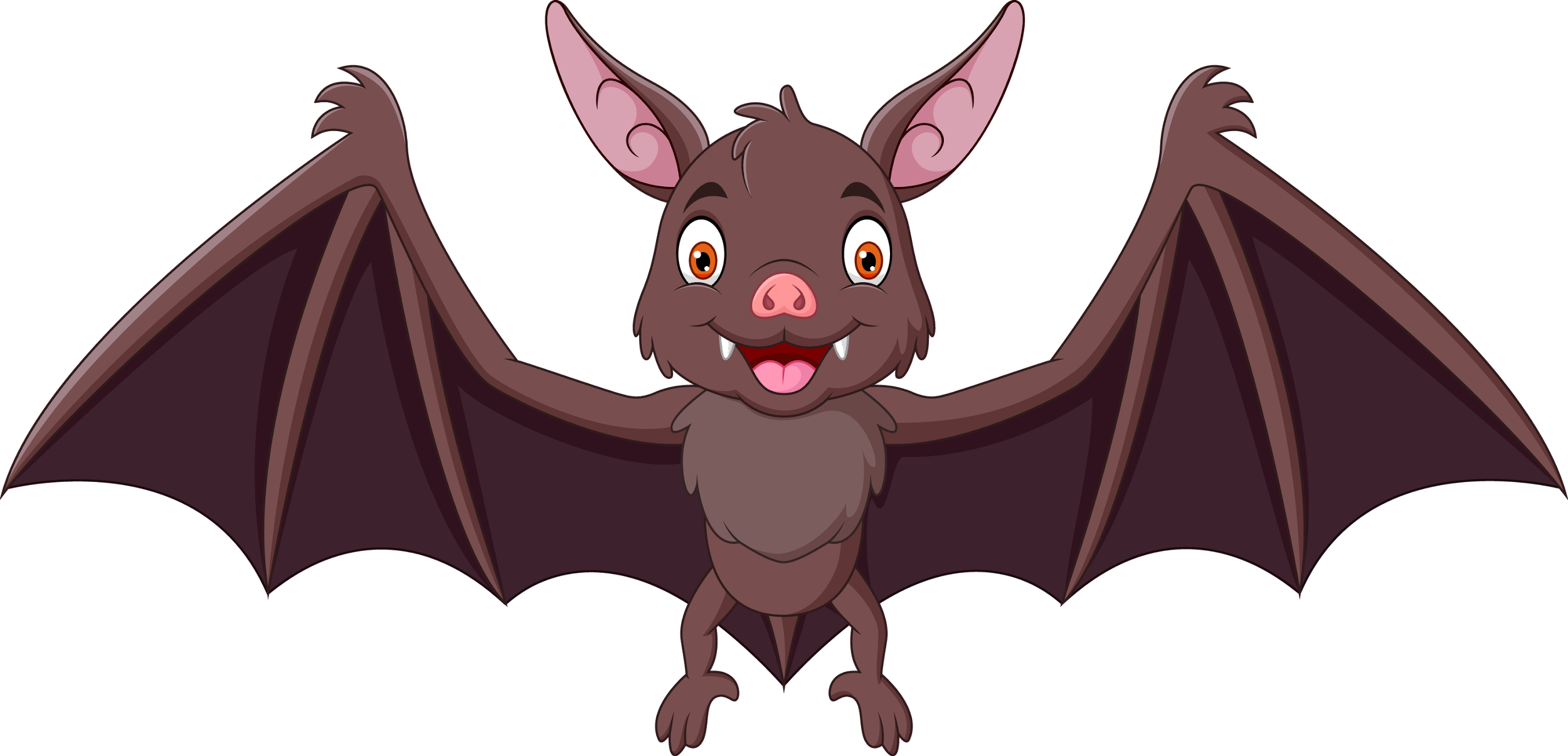 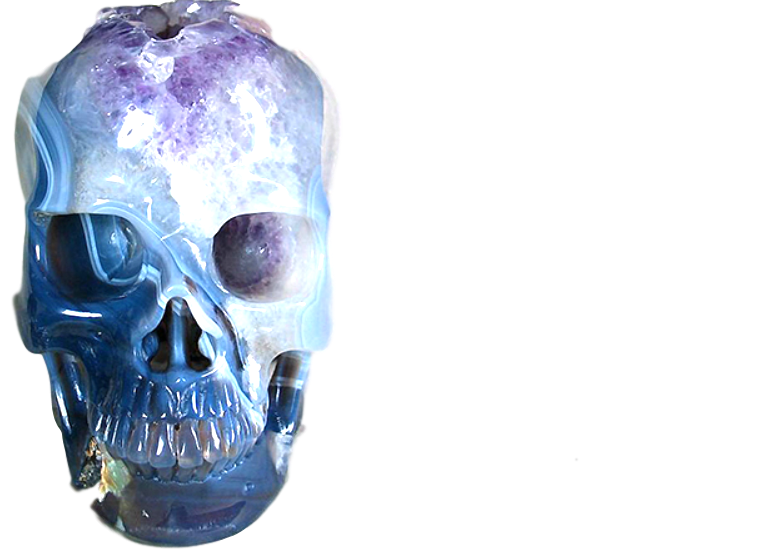 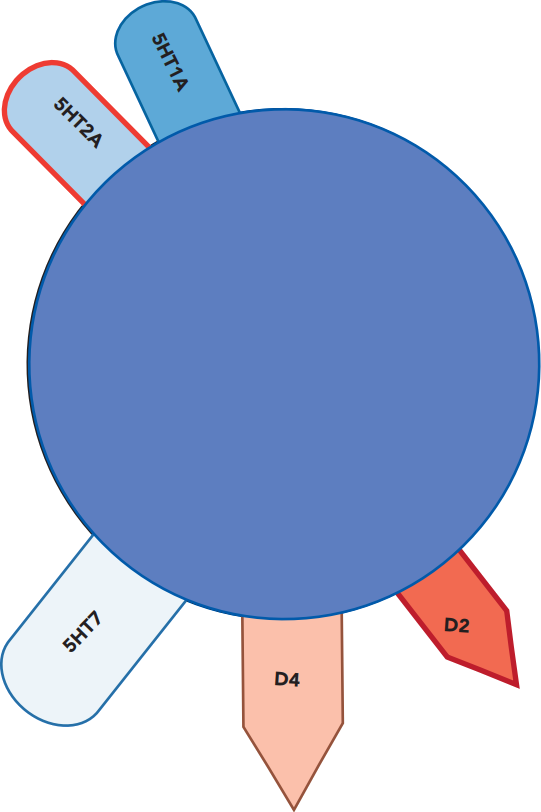 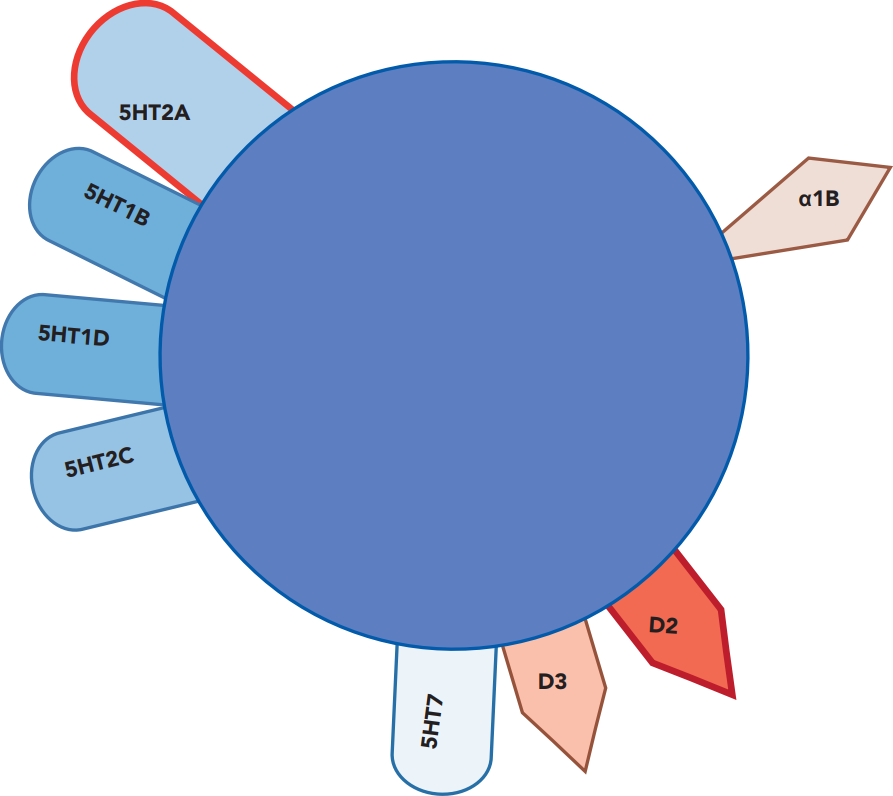 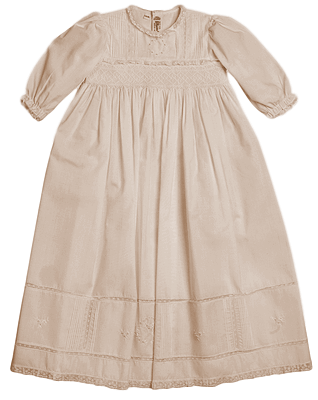 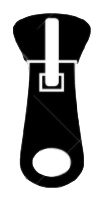 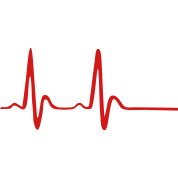 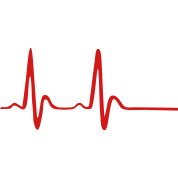 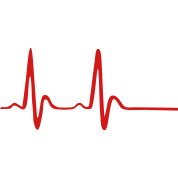 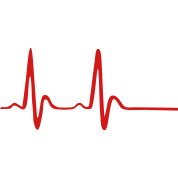 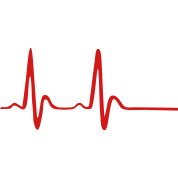 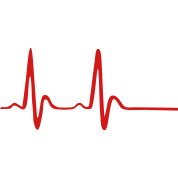 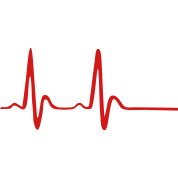 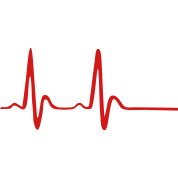 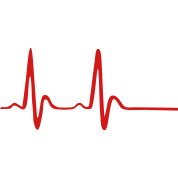 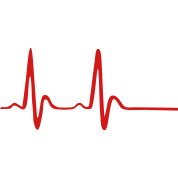 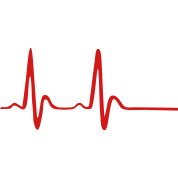 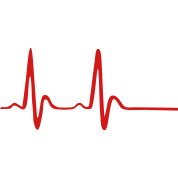 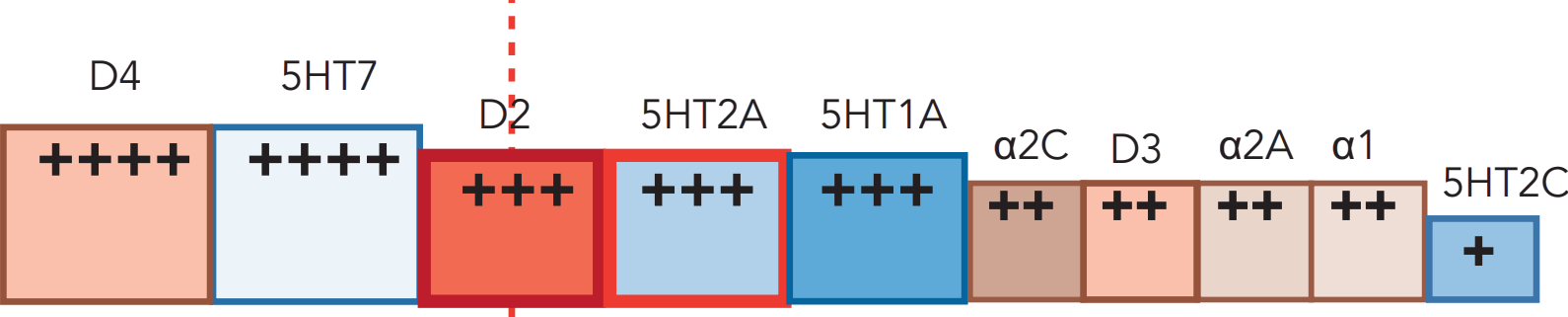 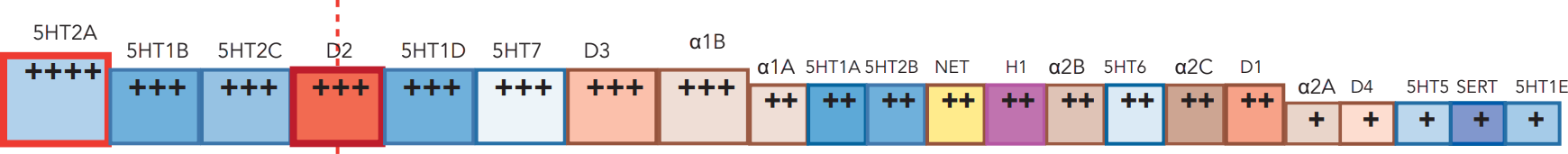 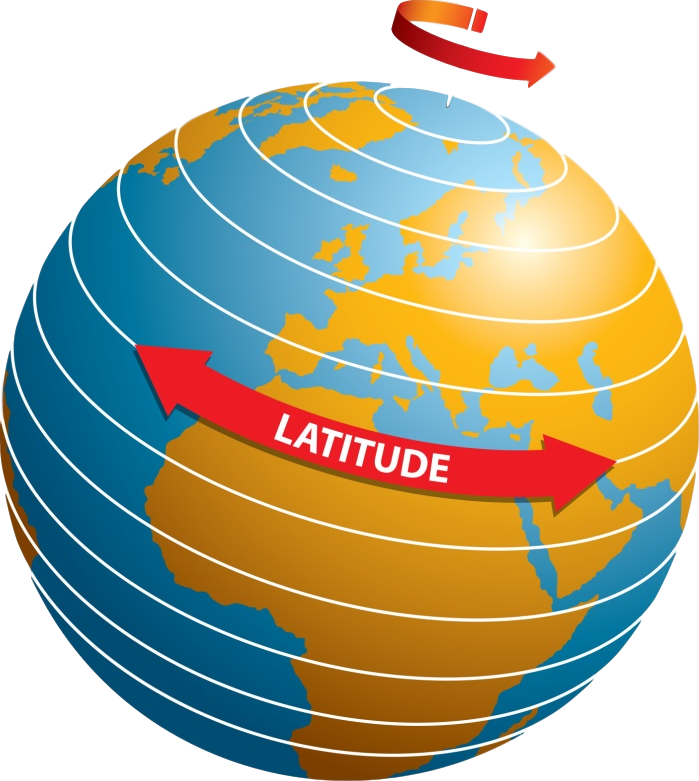 lurasidone
LATUDA
Ziprasidone
GEODON
No weight gain

Take with food for full absorption
No weight gain
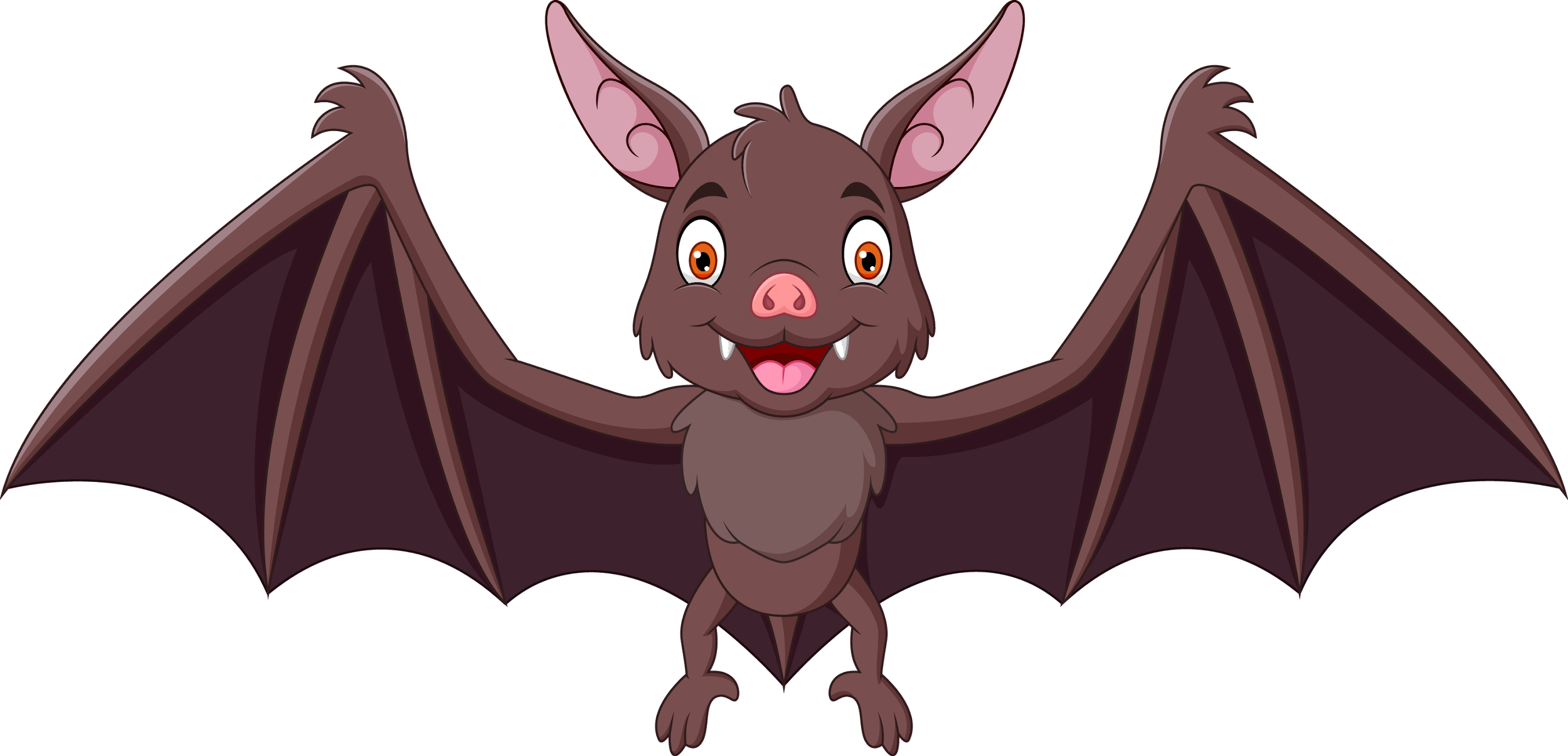 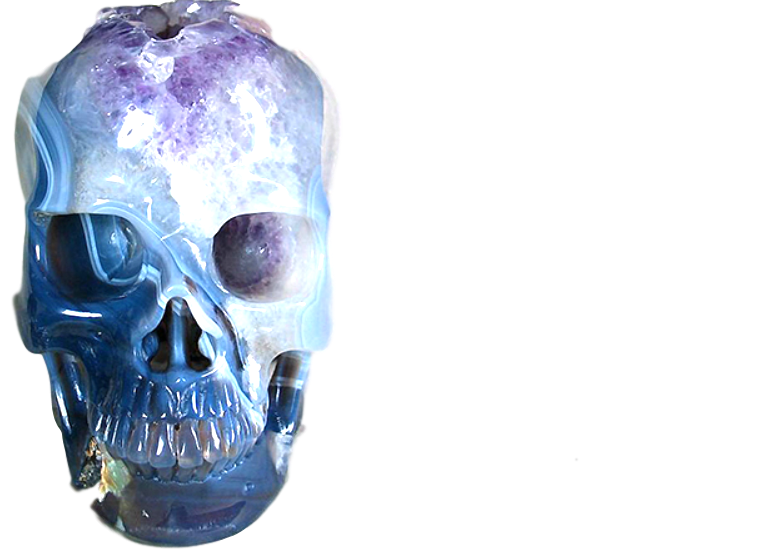 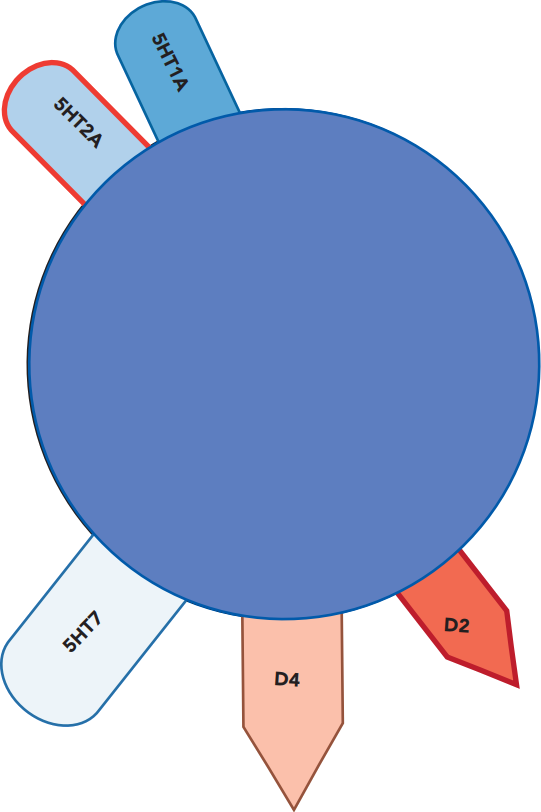 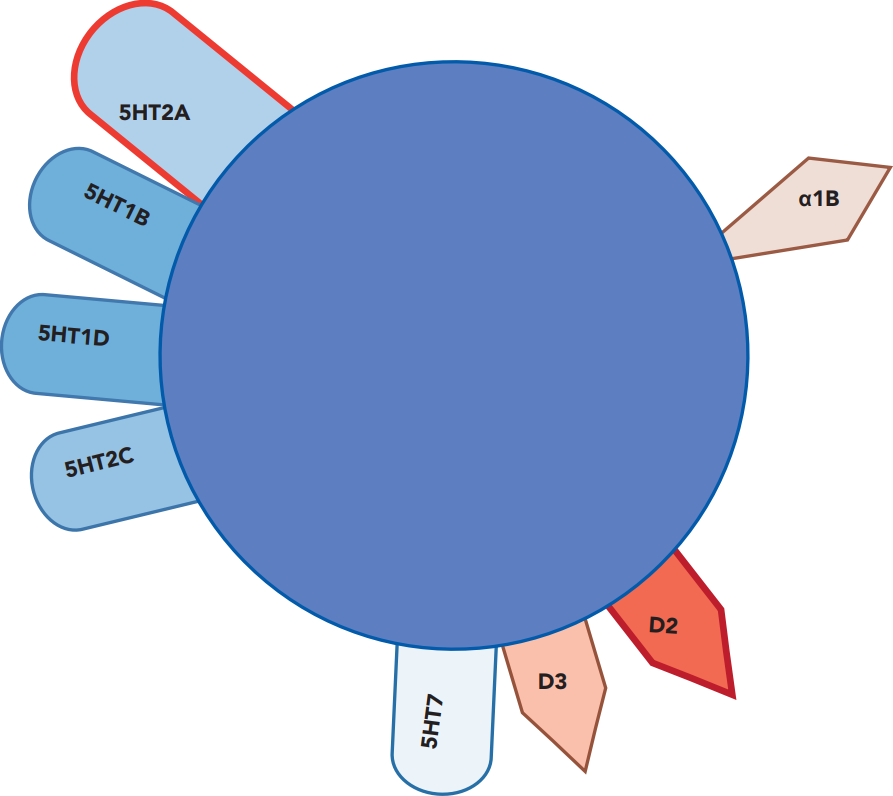 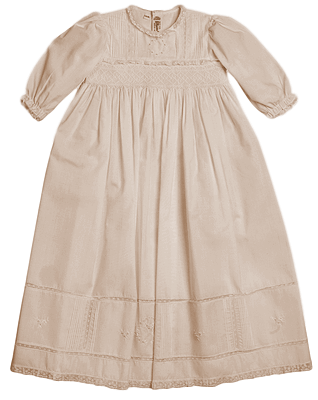 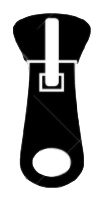 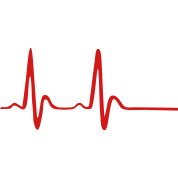 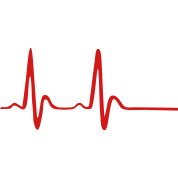 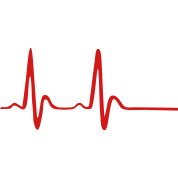 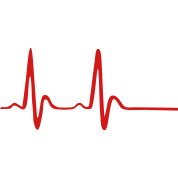 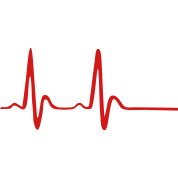 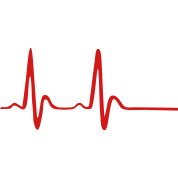 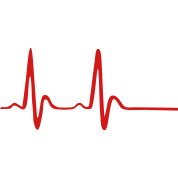 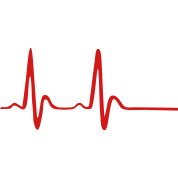 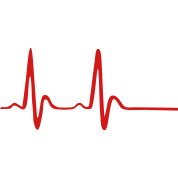 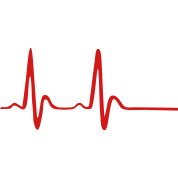 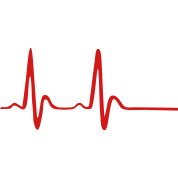 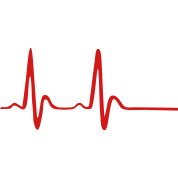 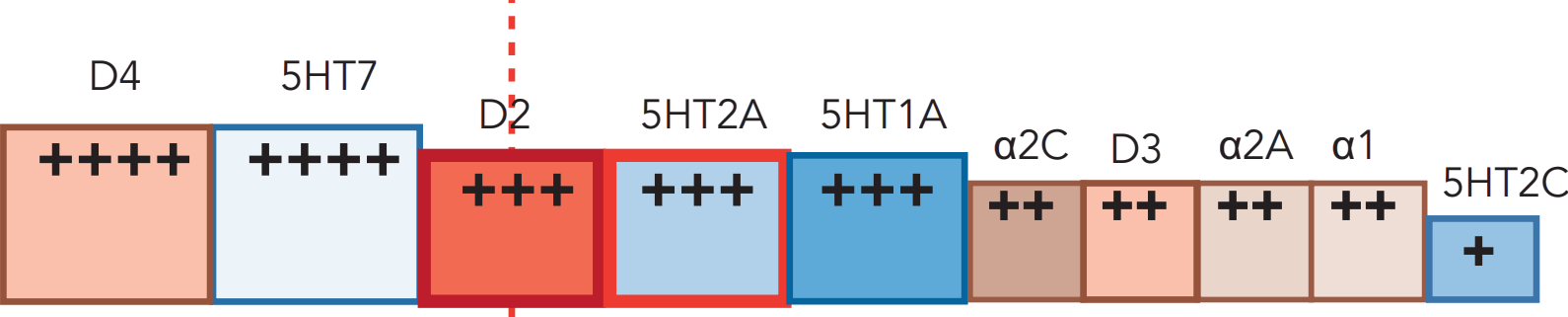 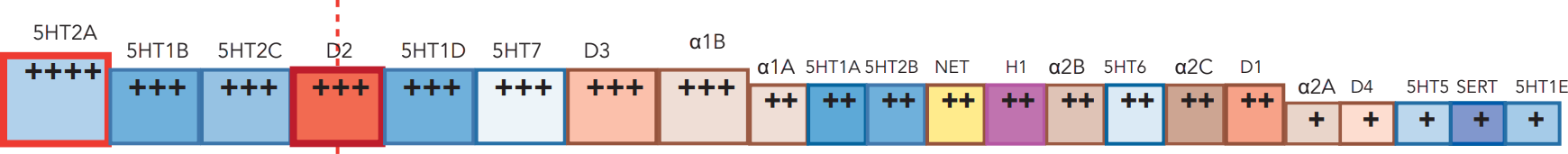 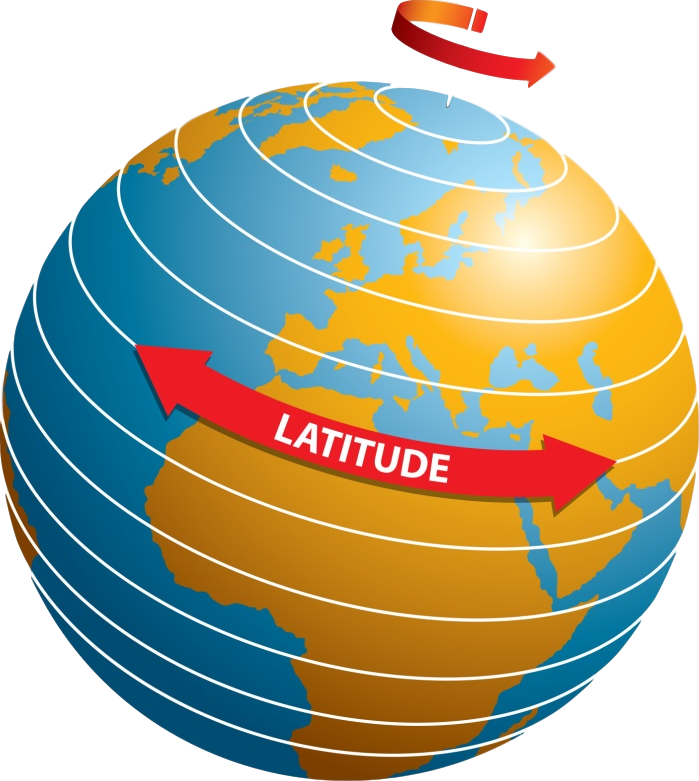 lurasidone
LATUDA
Ziprasidone
GEODON
No weight gain

Take with food for full absorption
No weight gain

Take with food for full absorption
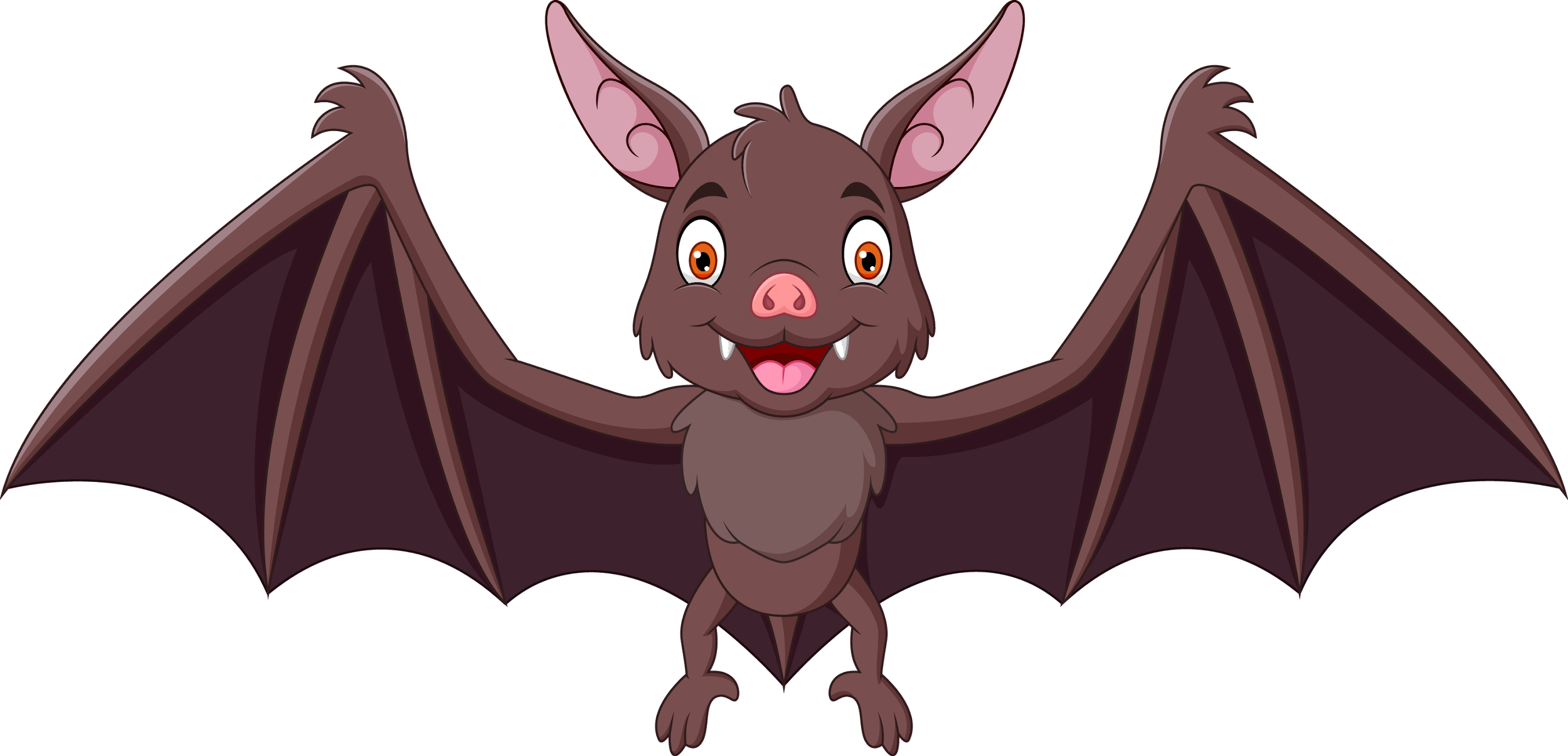 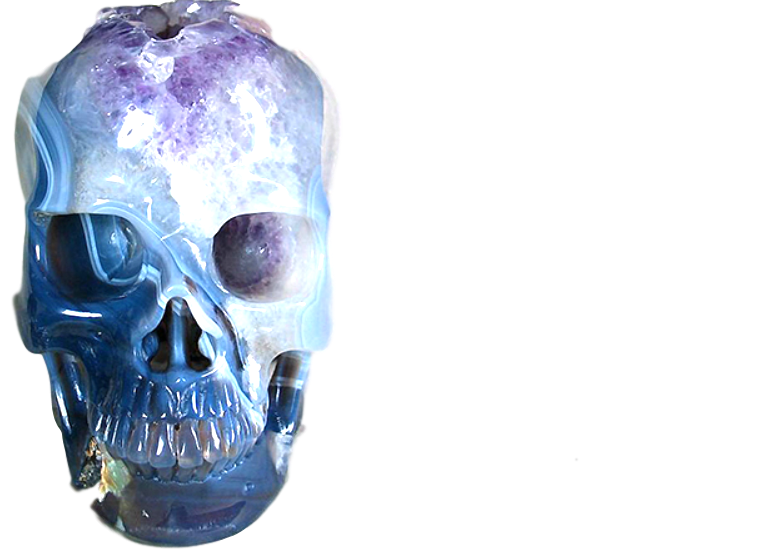 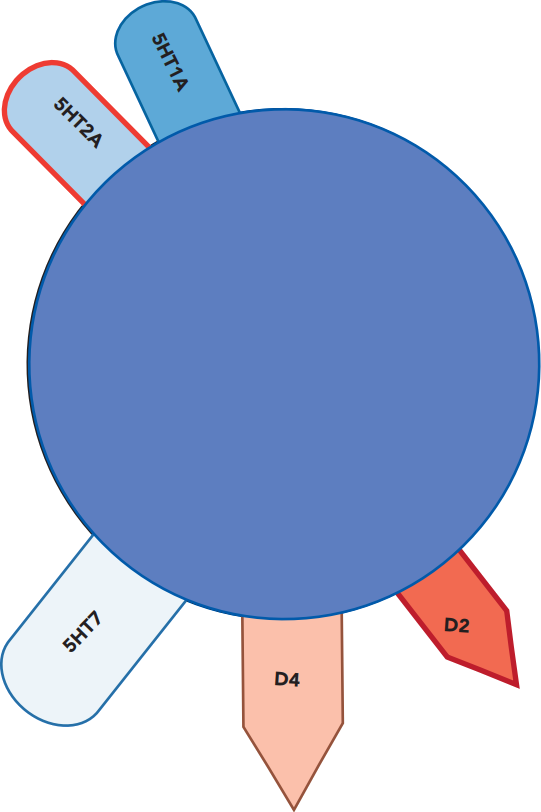 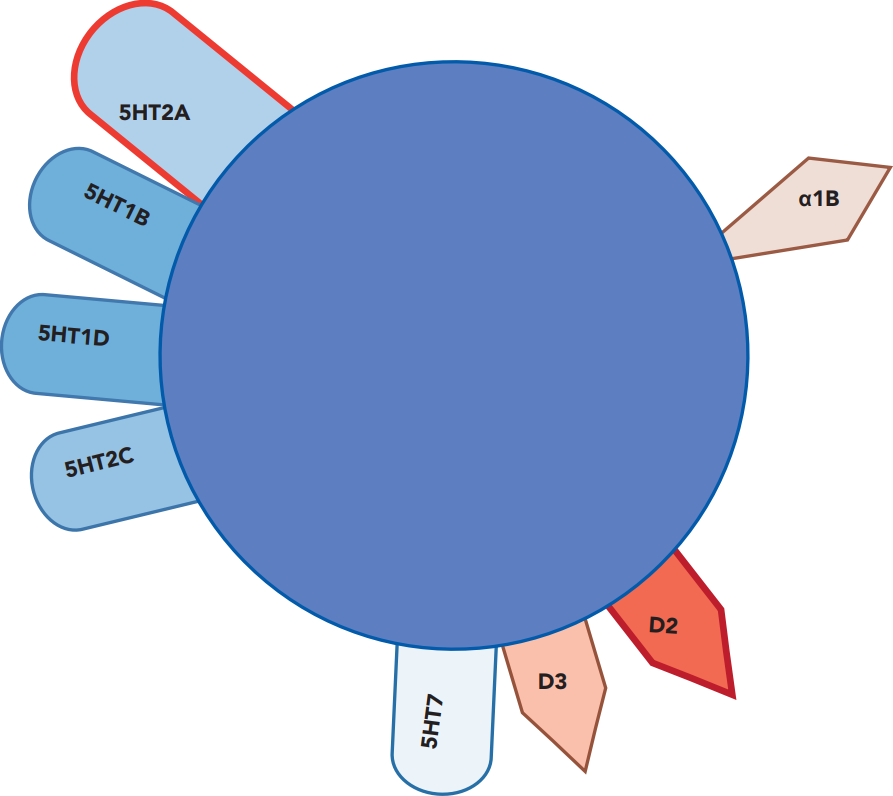 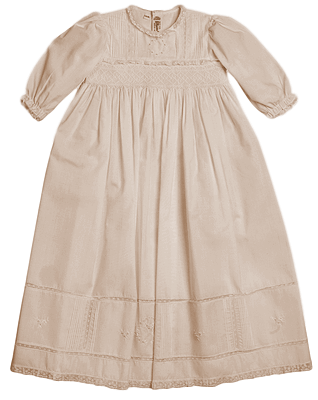 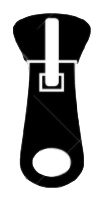 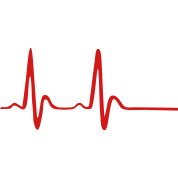 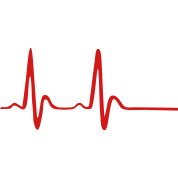 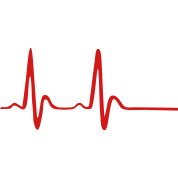 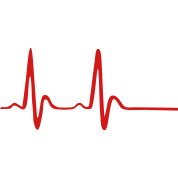 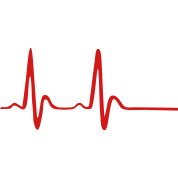 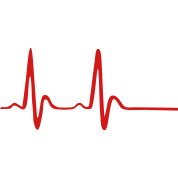 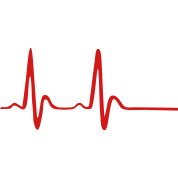 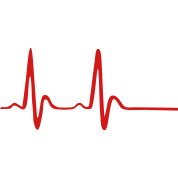 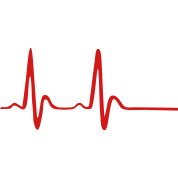 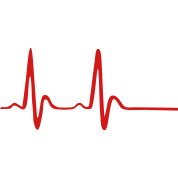 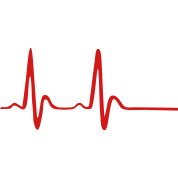 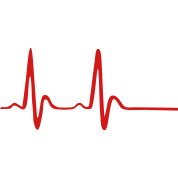 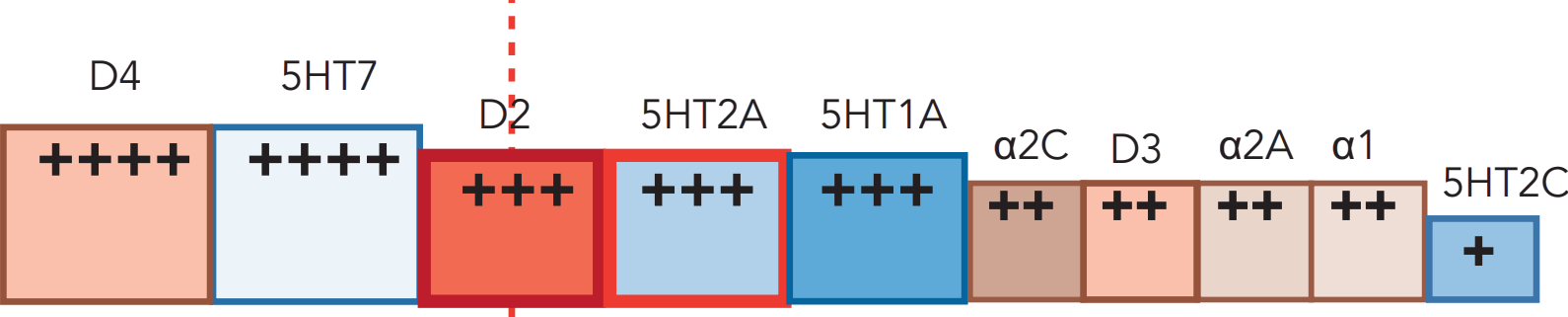 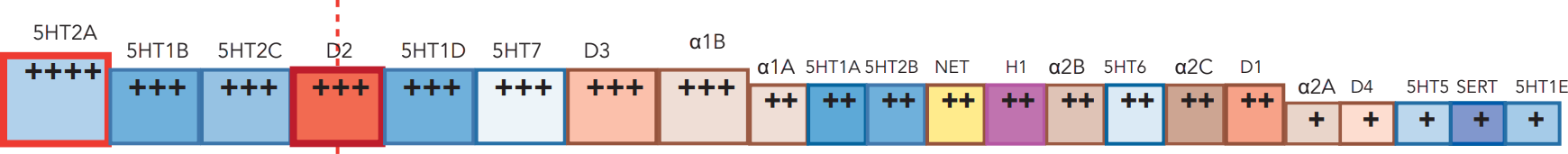 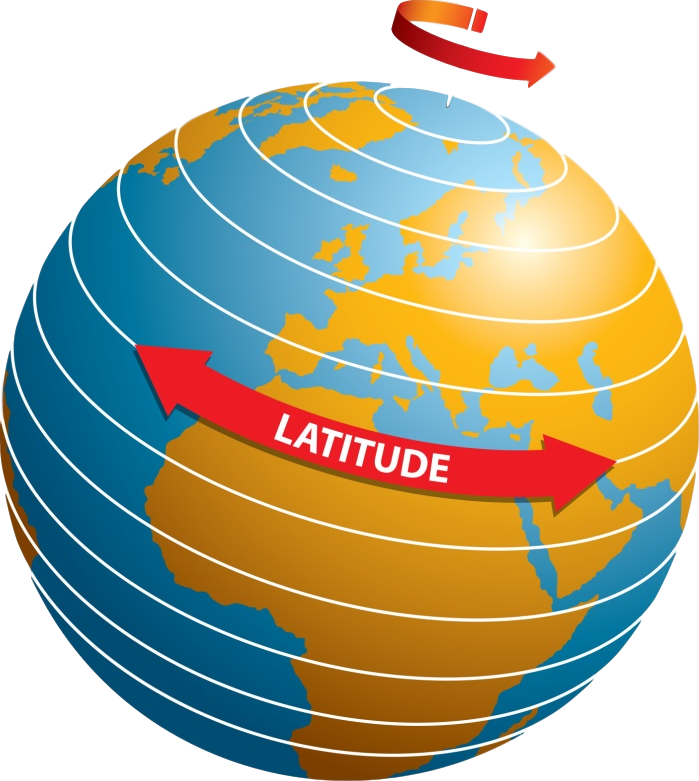 lurasidone
LATUDA
Ziprasidone
GEODON
No weight gain

Take with food for full absorption
No weight gain

Take with food for full absorption
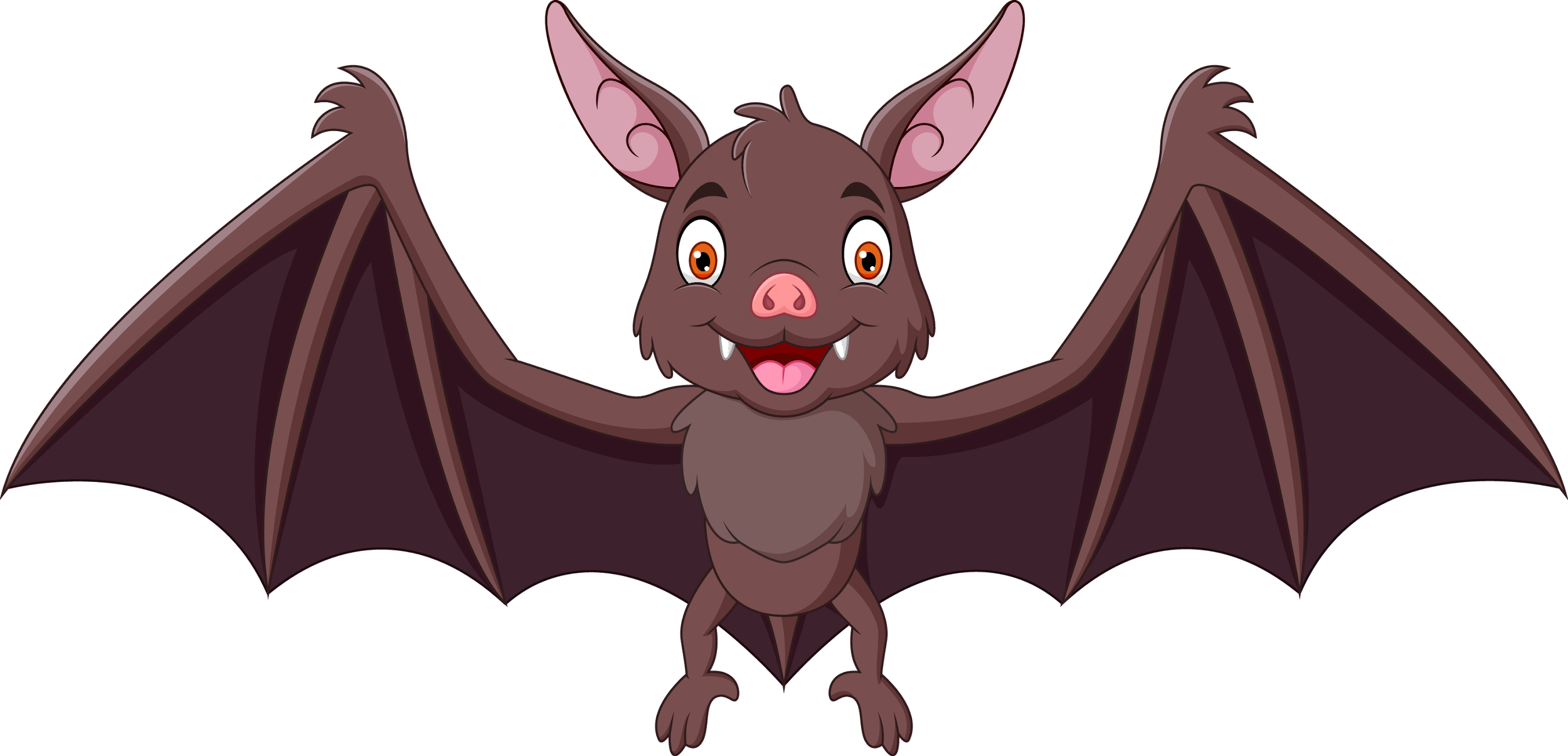 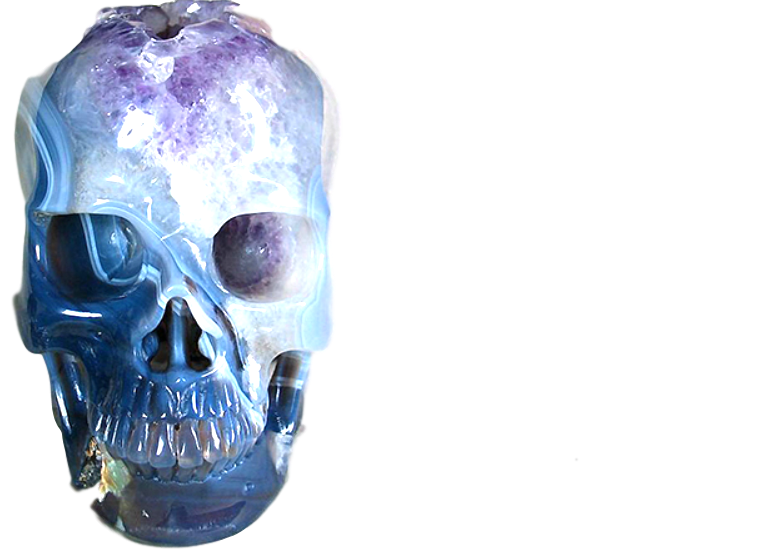 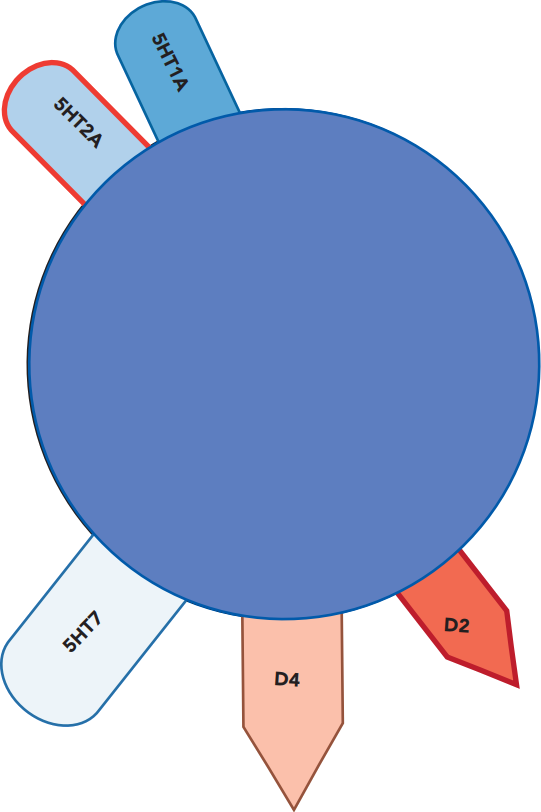 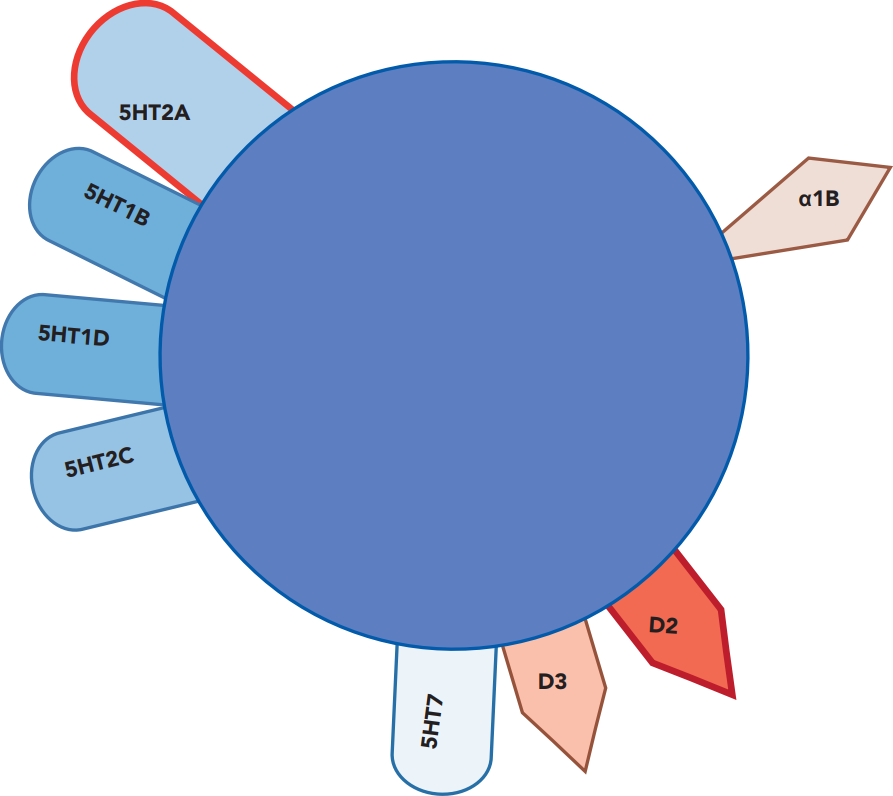 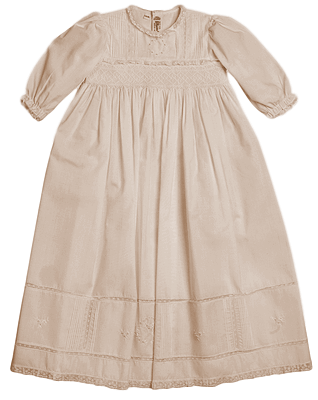 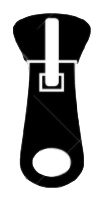 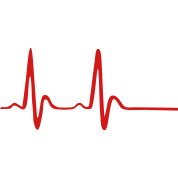 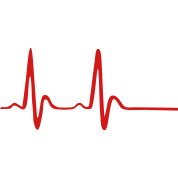 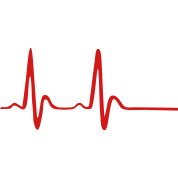 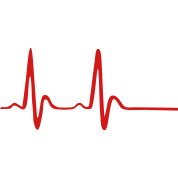 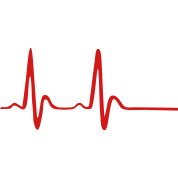 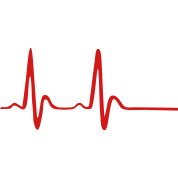 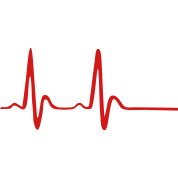 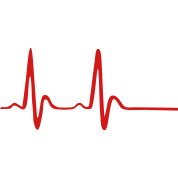 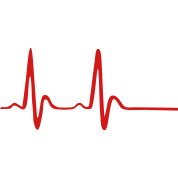 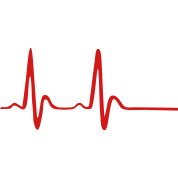 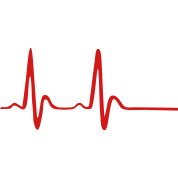 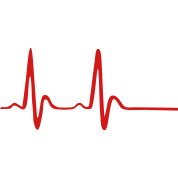 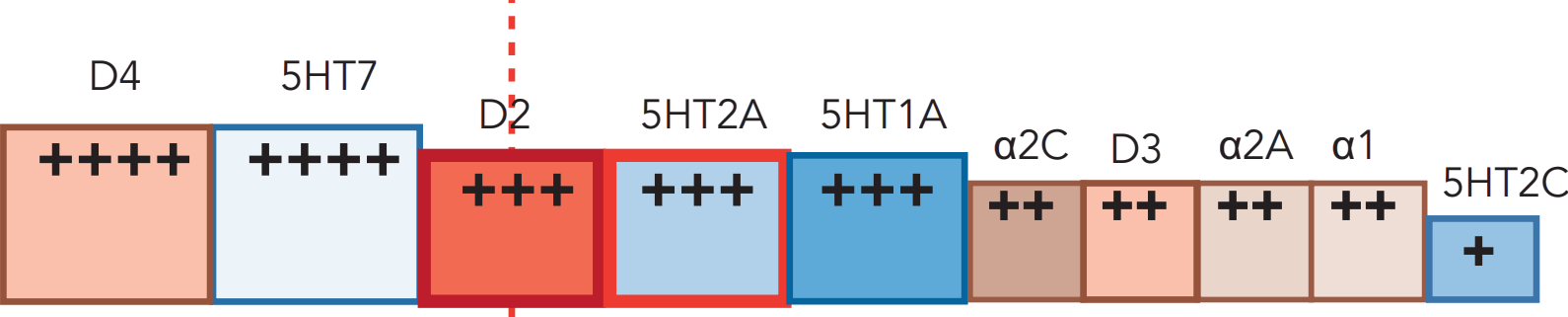 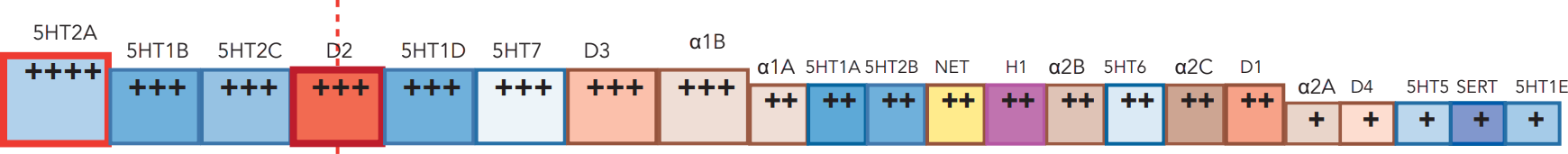 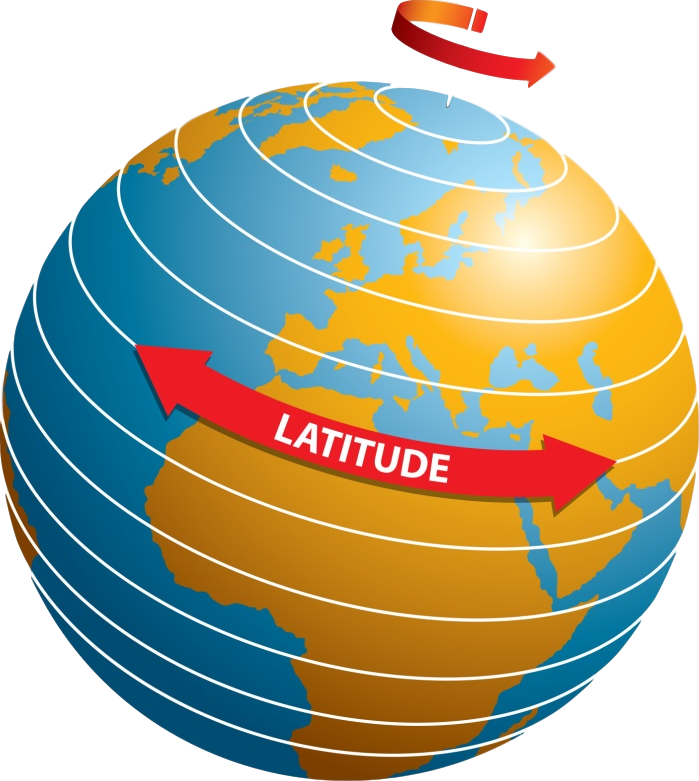 More EPS
lurasidone
LATUDA
Ziprasidone
GEODON
No weight gain

Take with food for full absorption
No weight gain

Take with food for full absorption
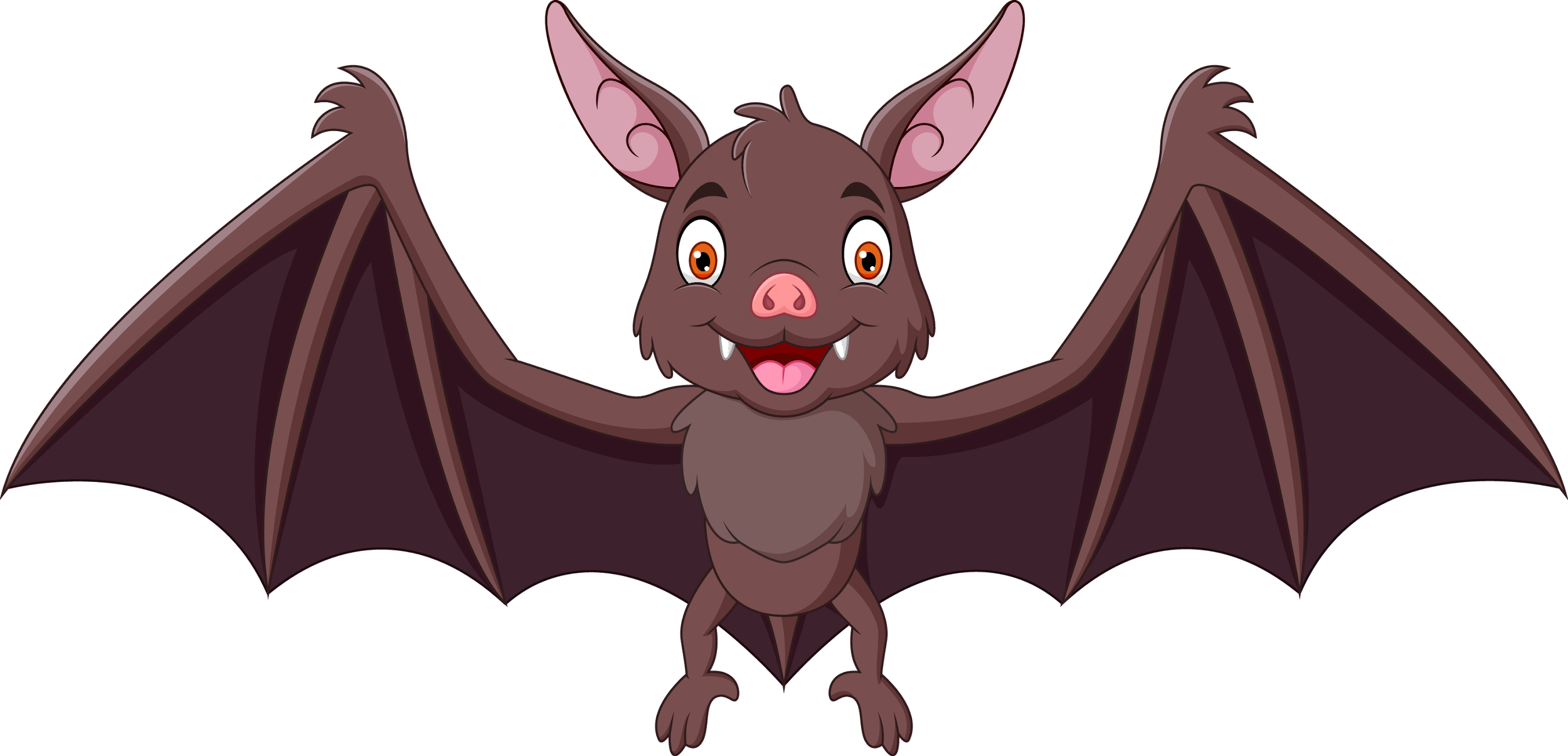 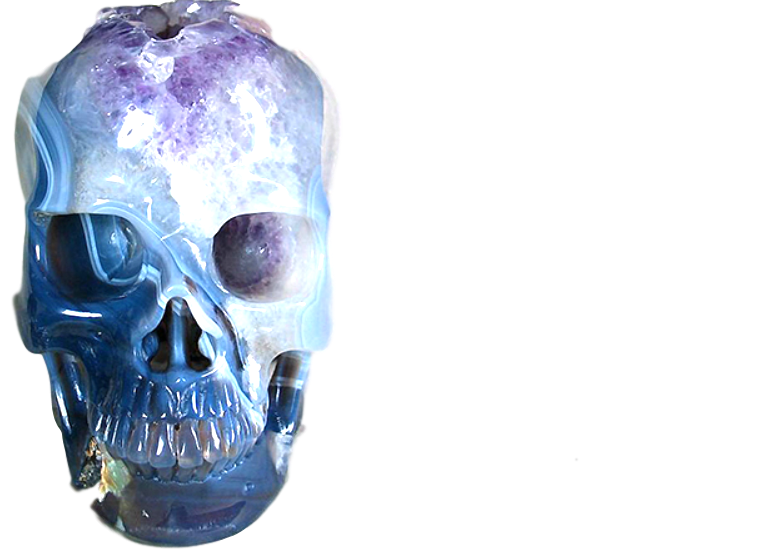 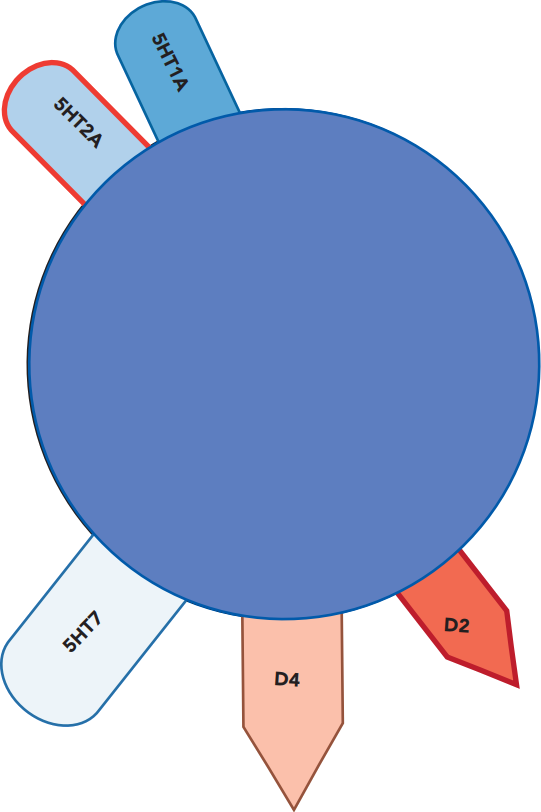 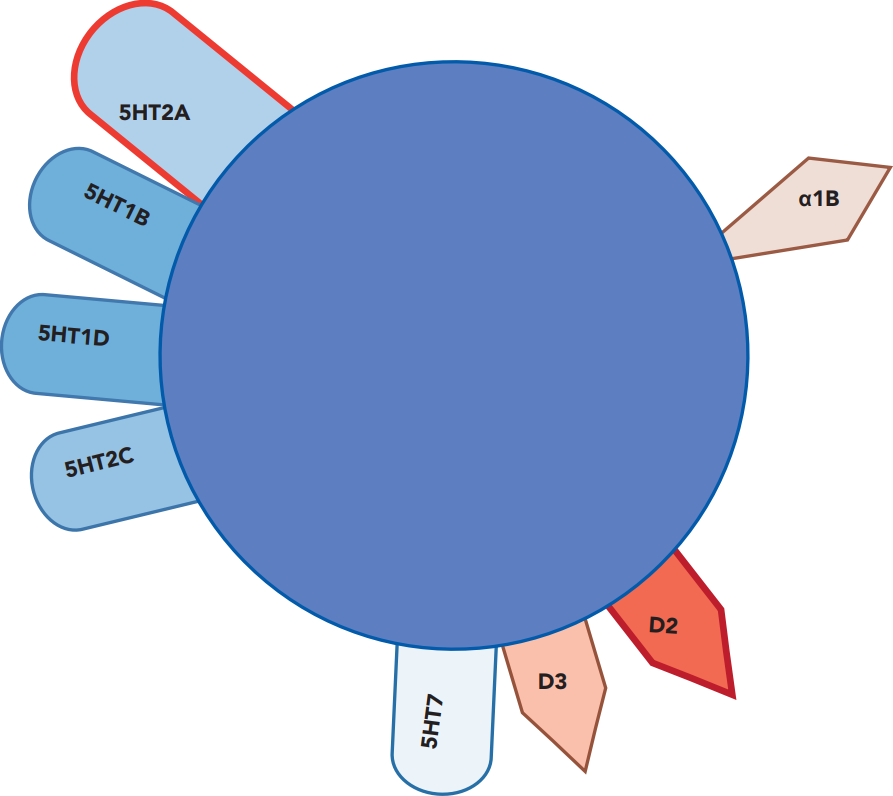 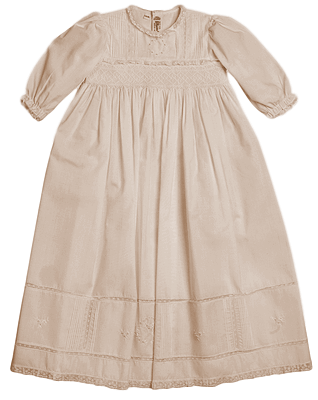 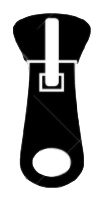 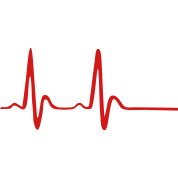 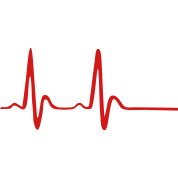 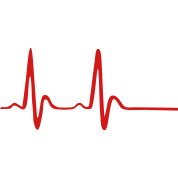 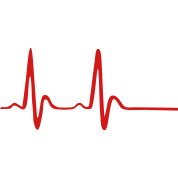 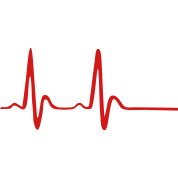 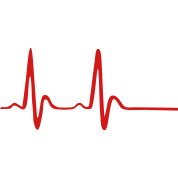 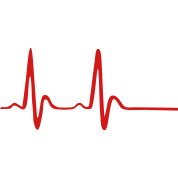 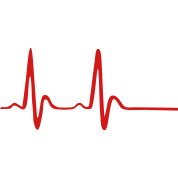 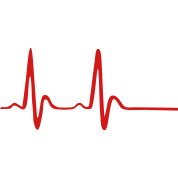 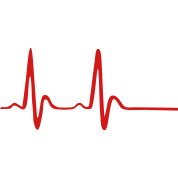 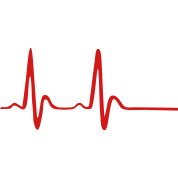 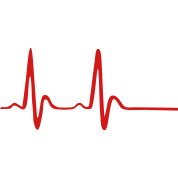 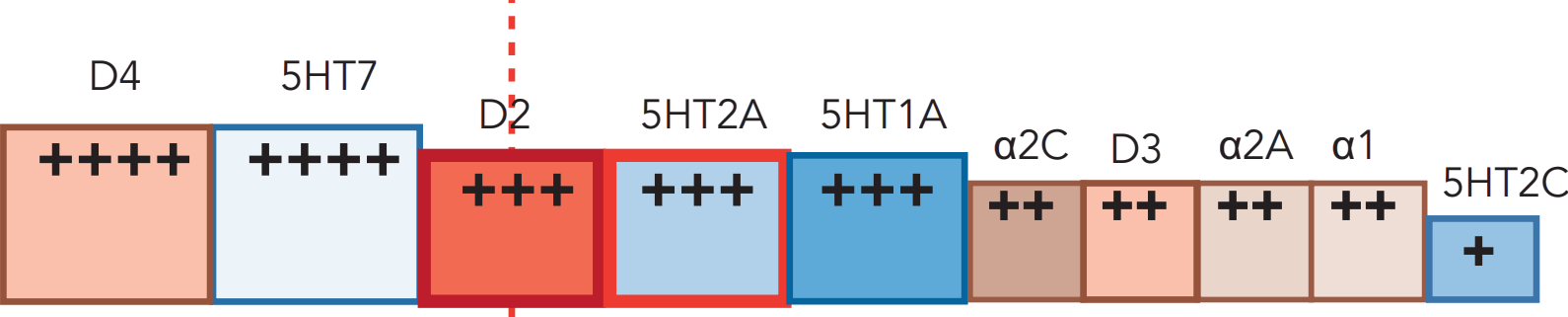 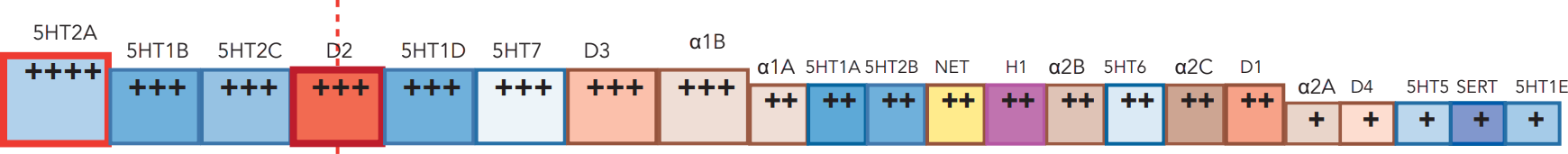 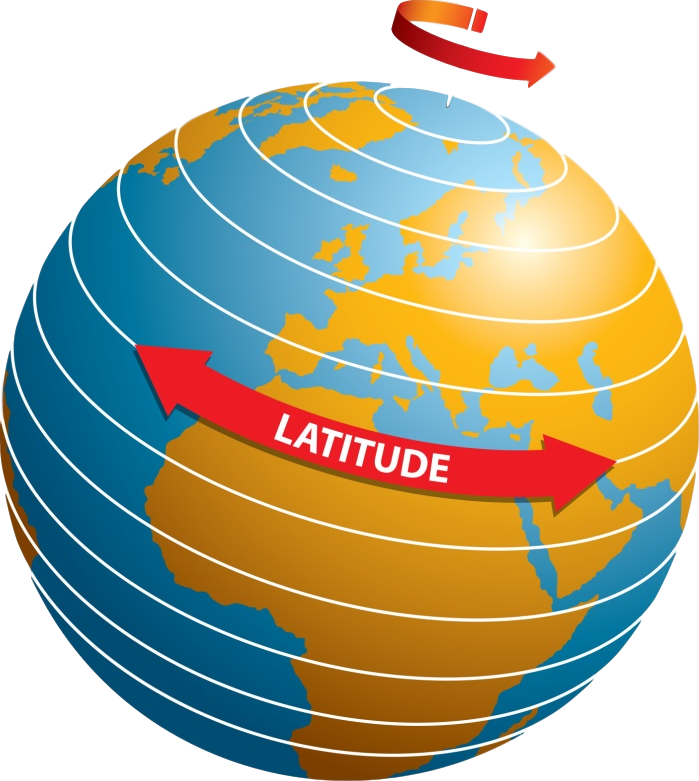 More EPS
blockage of 5HT2A > D2 like an SGA should
The 3 psychotropic medications that must be taken with food for adequate absorption—the DONE-nuts.
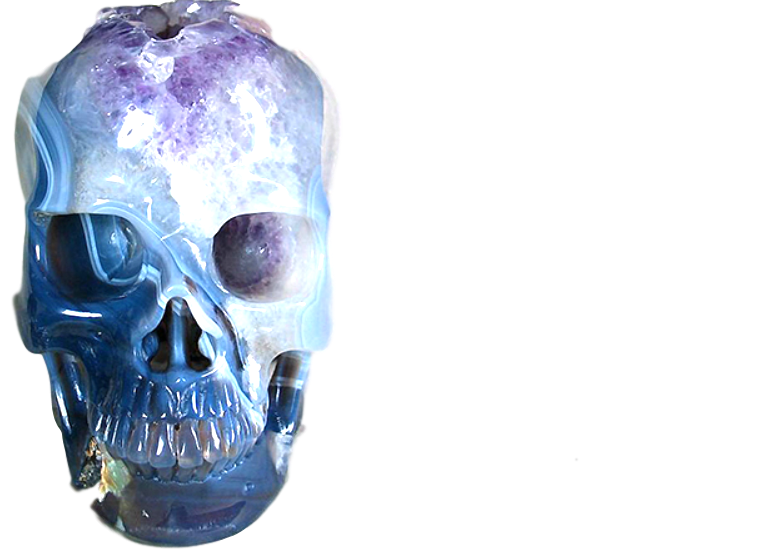 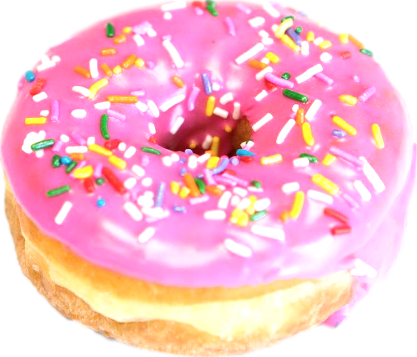 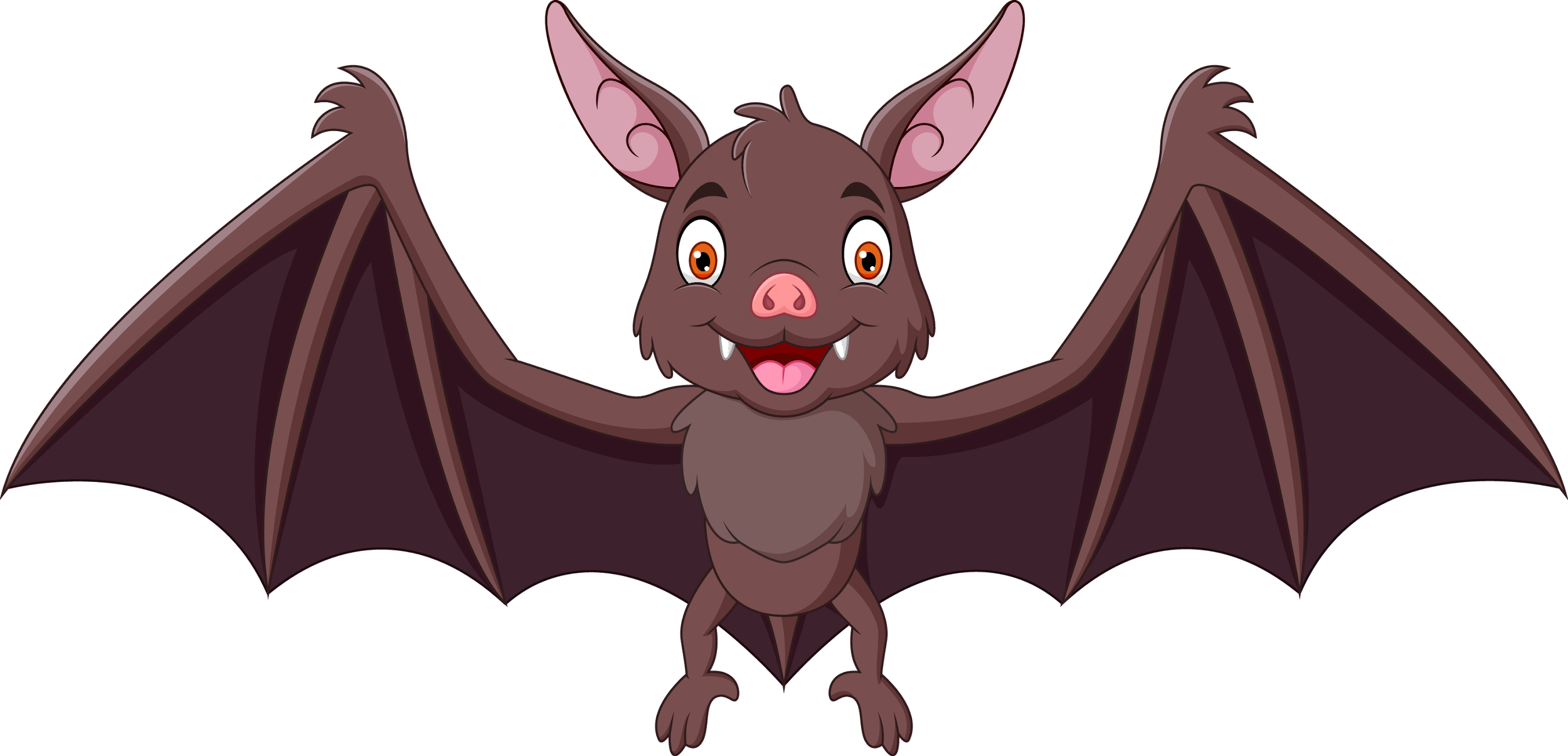 ❖  Ziprasidone (GEODON) - antipsychotic
❖  Lurasidone (LATUDA) - antipsychotic
❖  Vilazodone (VIIBRYD) - antidepressant
Without food, absorption is only 50%.
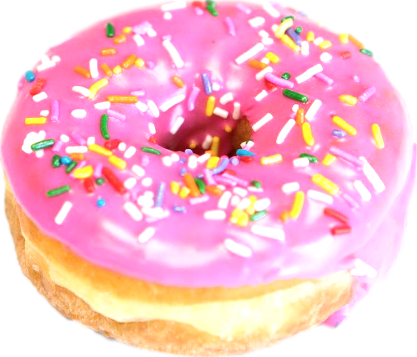 Not applicable with: 
risperidone
paliperidone
iloperidone
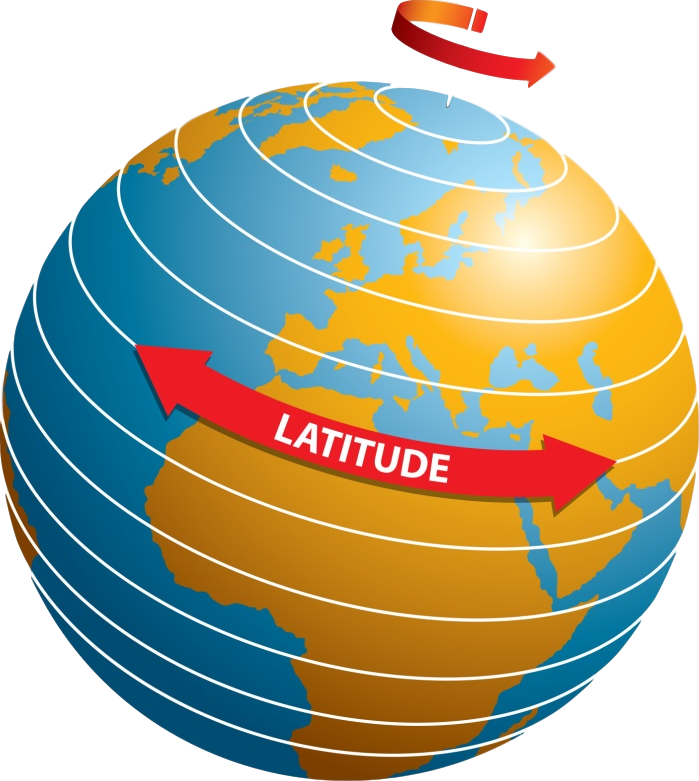 Lumateperone (CAPLYTA)
LOO ma TE per one / kah PLY tah
“’Luminated Cap lighter”
2020
$1300
❖ Antipsychotic (SGA)
❖ D2 antagonist - ⇩ DA
❖ 5-HT2A antagonist - ⇧ DA
❖ Glutamate modulator
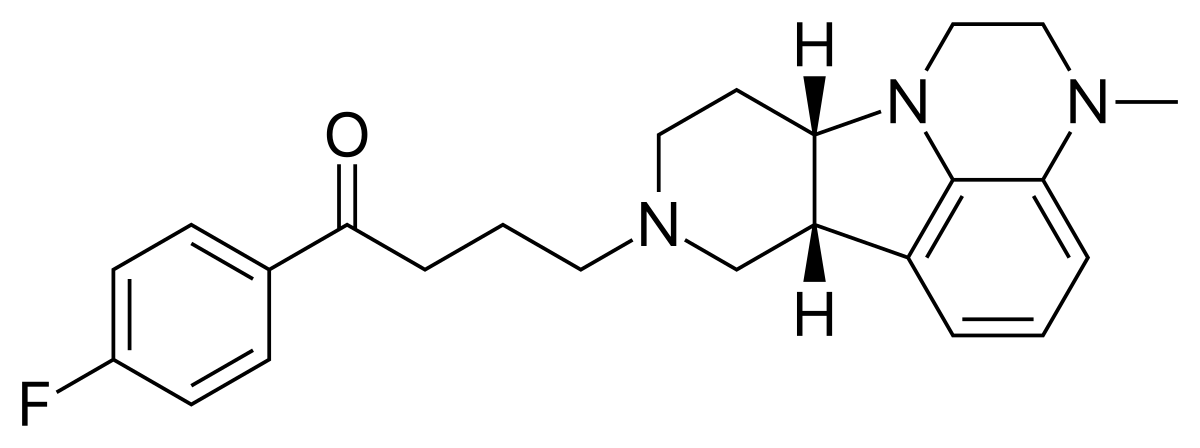 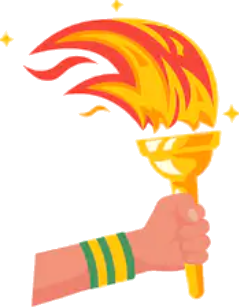 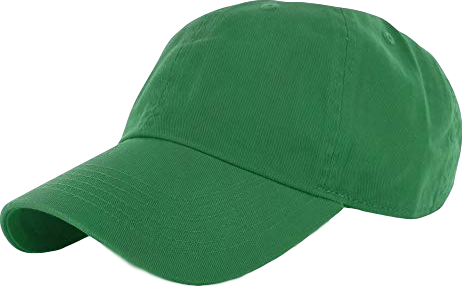 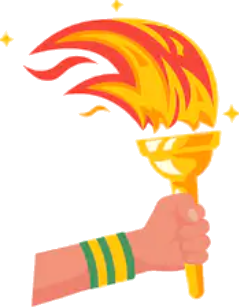 FDA-approved for:
 ❖ Schizophrenia
 ❖ Bipolar depression
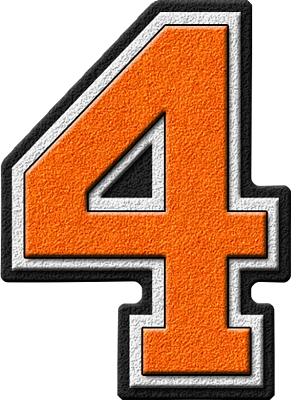 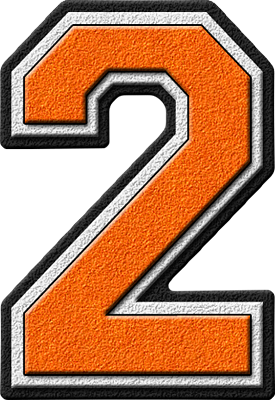 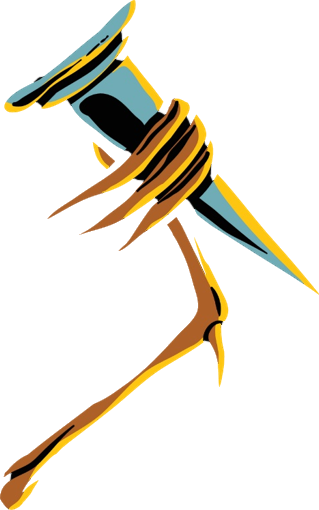 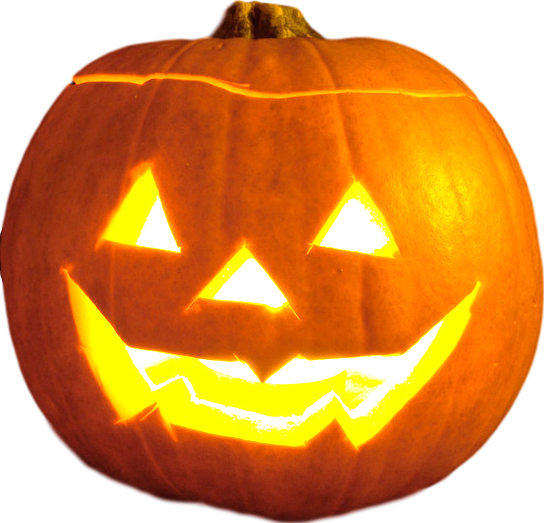 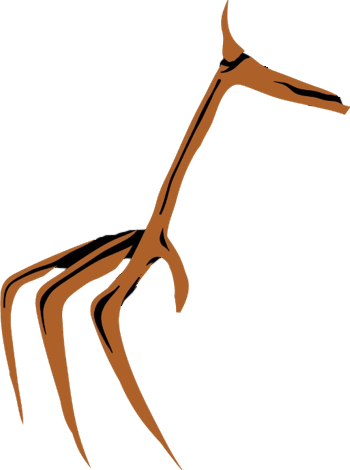 10.5
21
42
mg
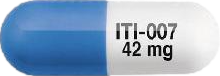 lumateperone
CAPLYTA
“’Luminated Cap lighter”
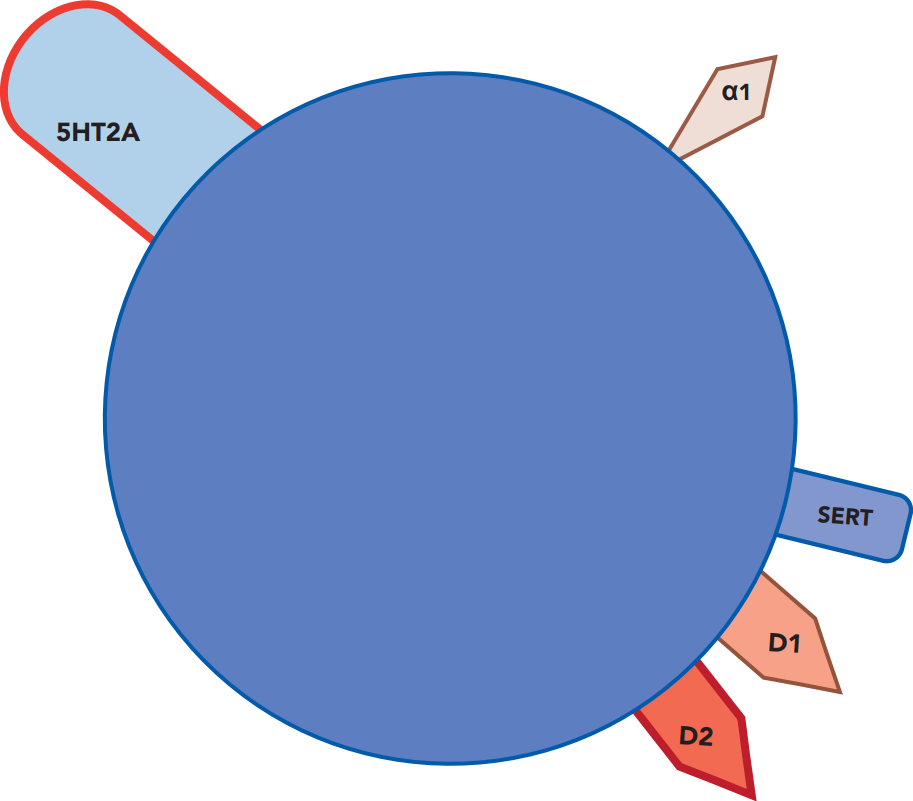 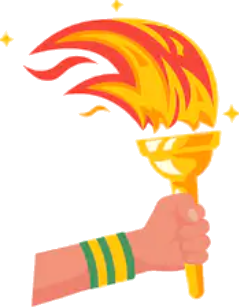 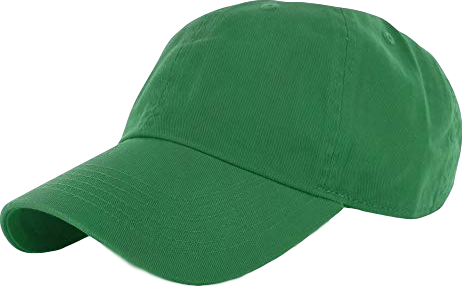 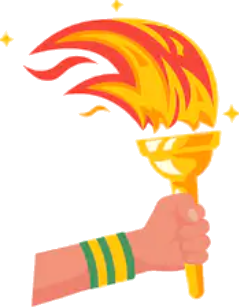 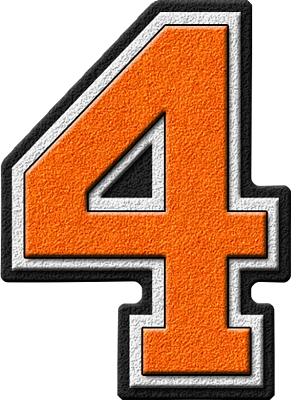 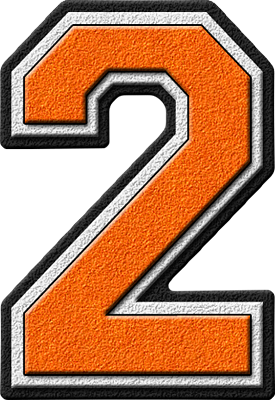 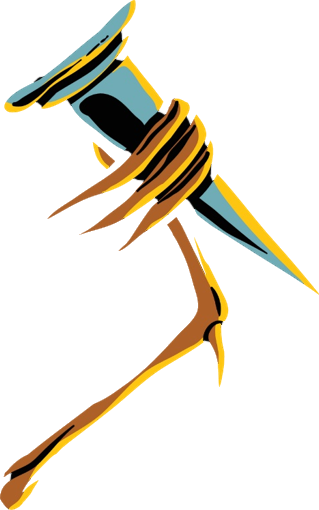 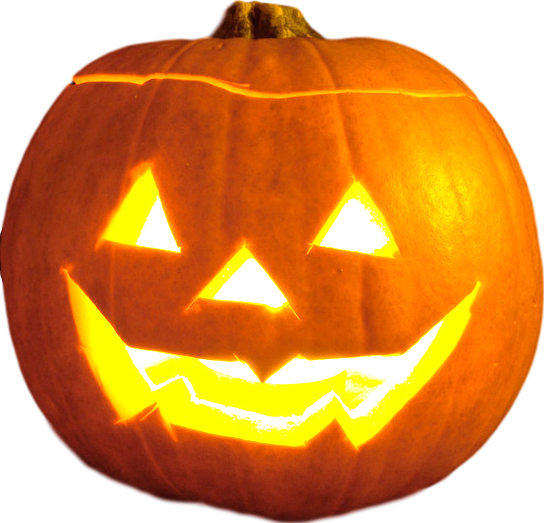 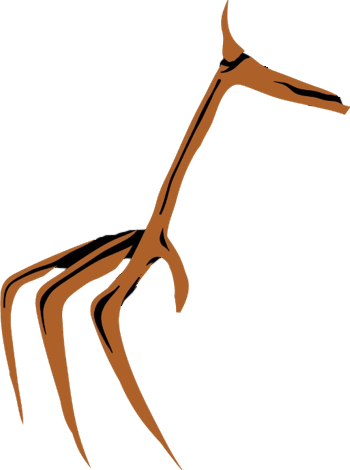 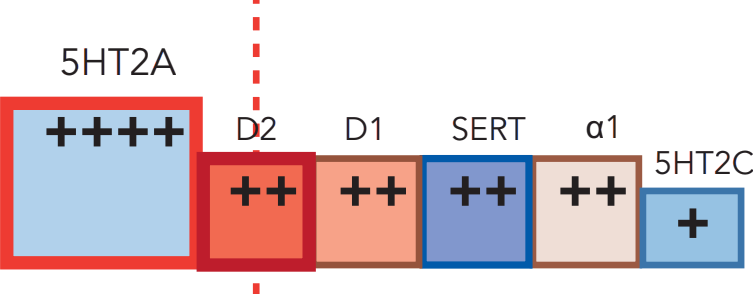 lumateperone
CAPLYTA
“’Luminated Cap lighter”
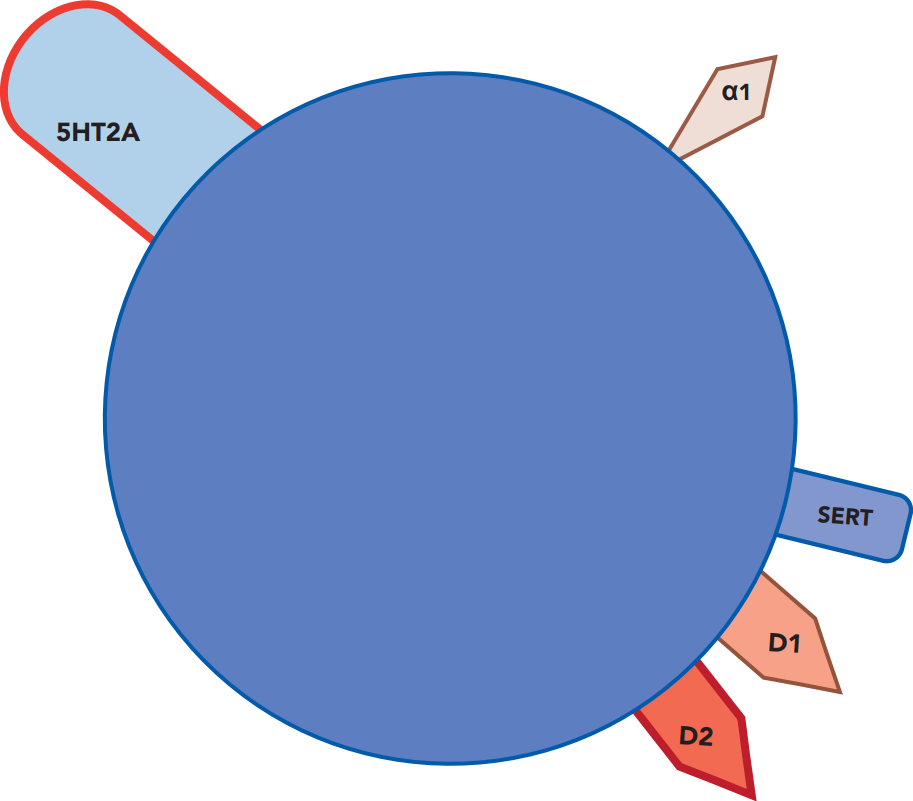 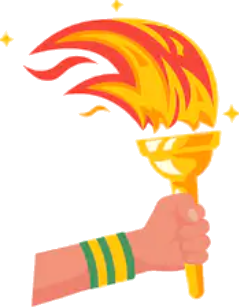 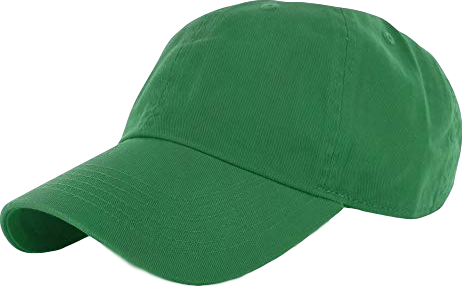 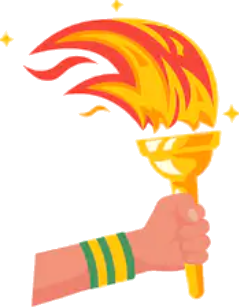 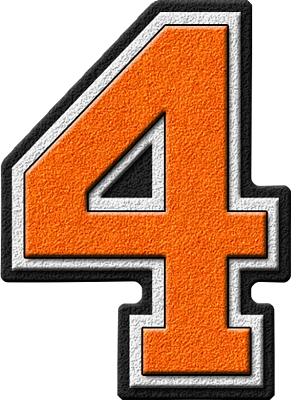 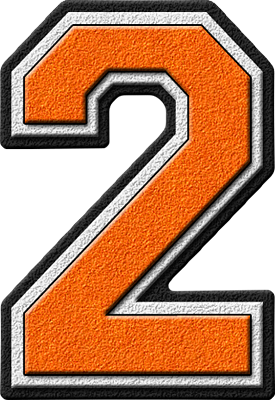 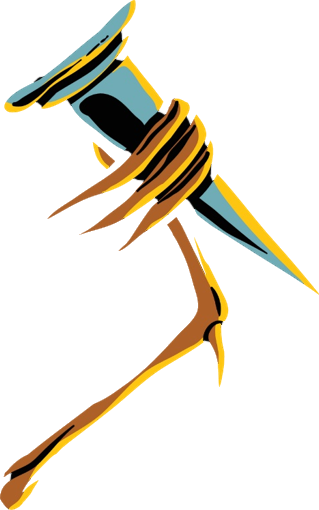 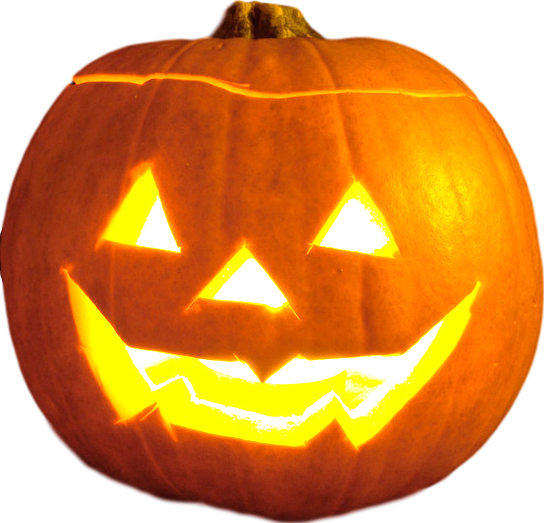 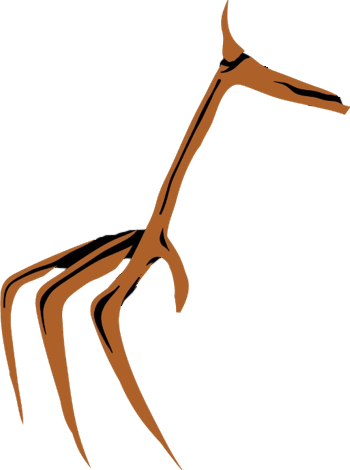 Nice spread!  
A bona fide SGA!
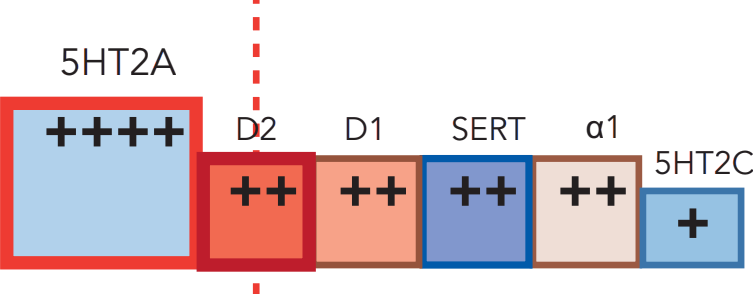 lumateperone
CAPLYTA
“’Luminated Cap lighter”
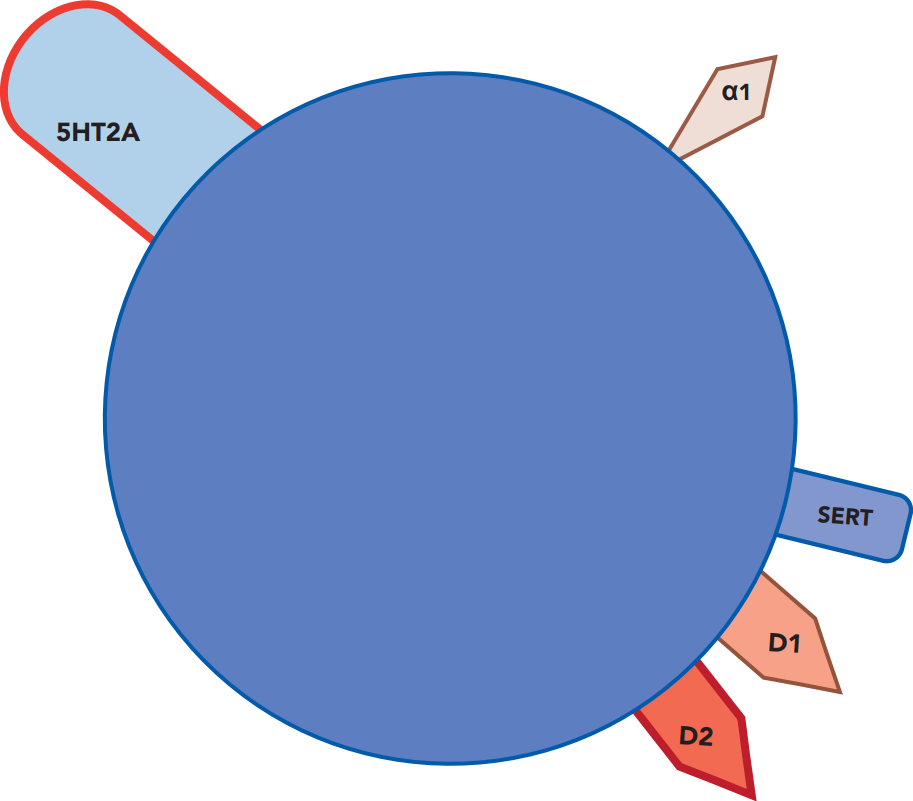 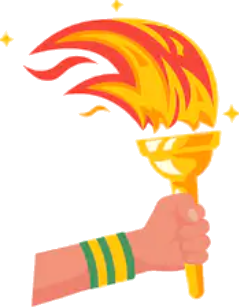 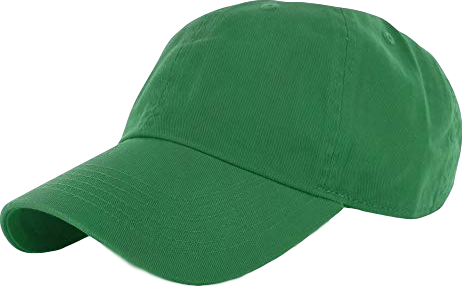 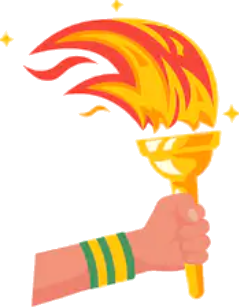 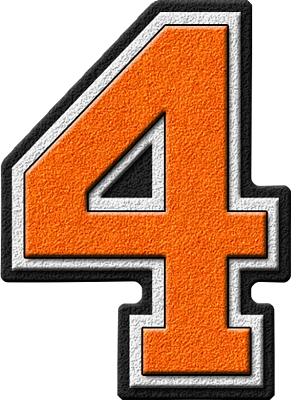 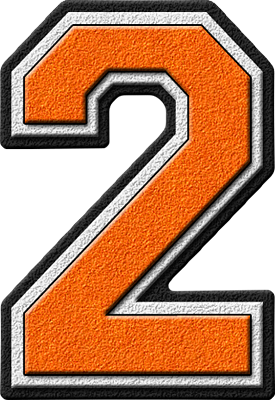 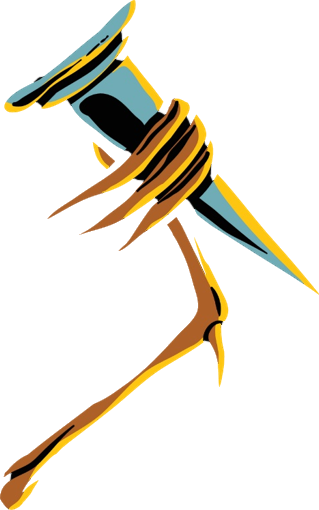 Serotonin reuptake inhibitor
contraindicated with MAOI
less ideal for bipolar maintenance? (it’s approved for bipolar depression)
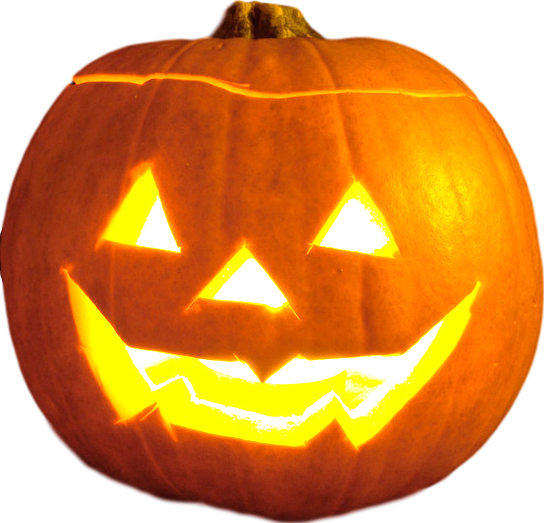 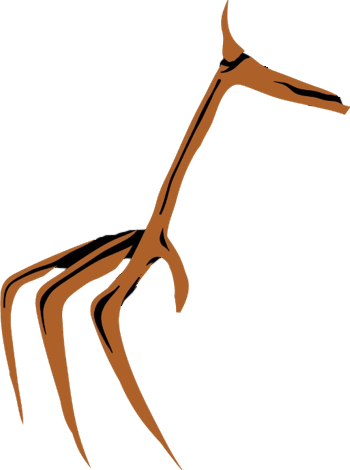 Nice spread!  
A bona fide SGA!
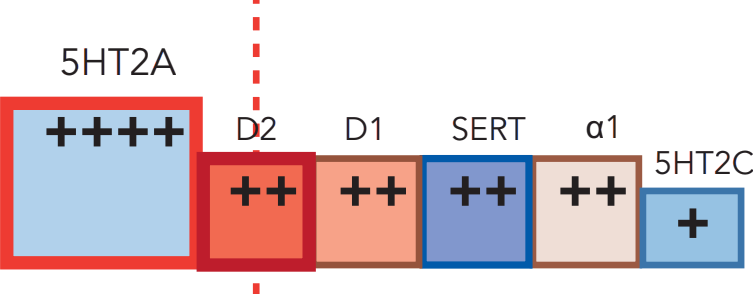 lumateperone
CAPLYTA
“’Luminated Cap lighter”
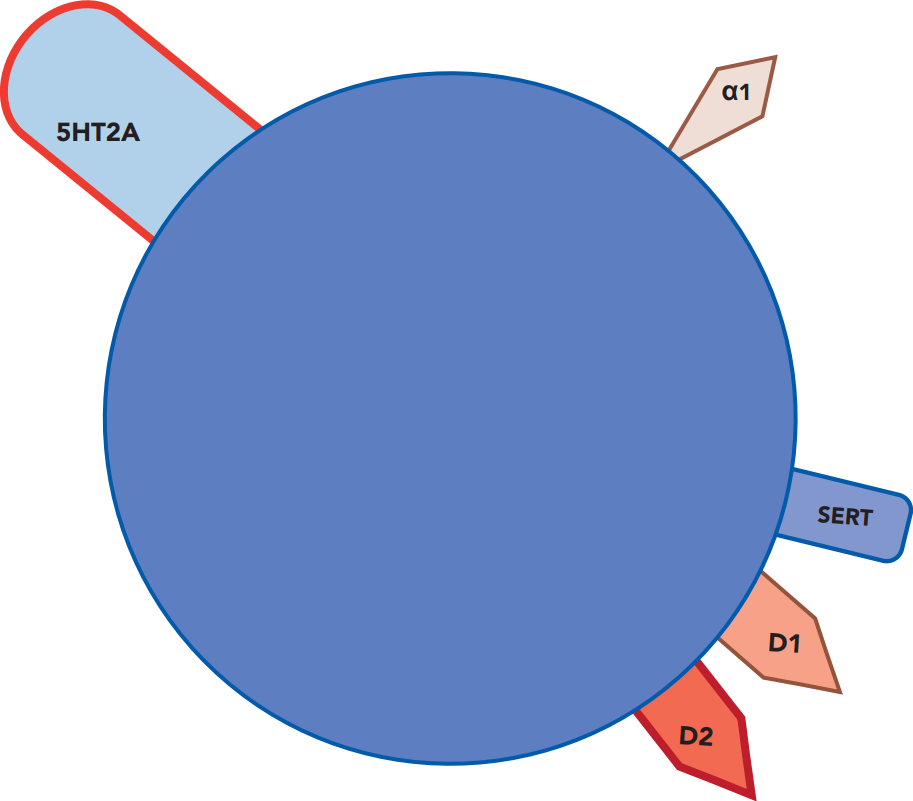 sedation
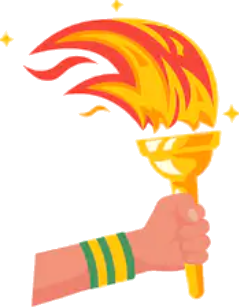 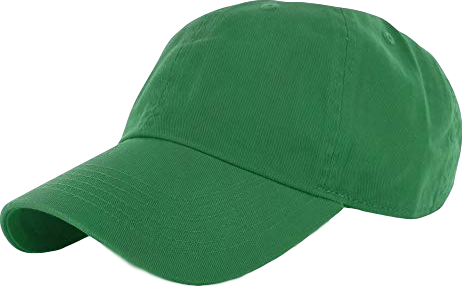 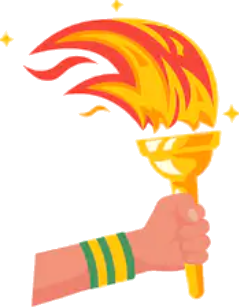 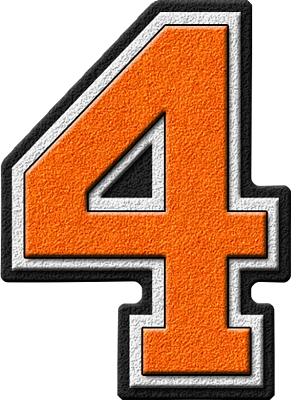 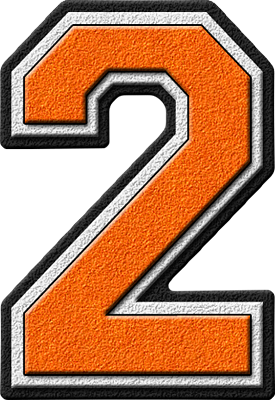 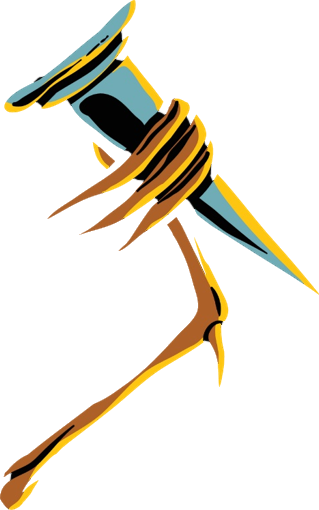 Serotonin reuptake inhibitor
contraindicated with MAOI
less ideal for bipolar maintenance? (it’s approved for bipolar depression)
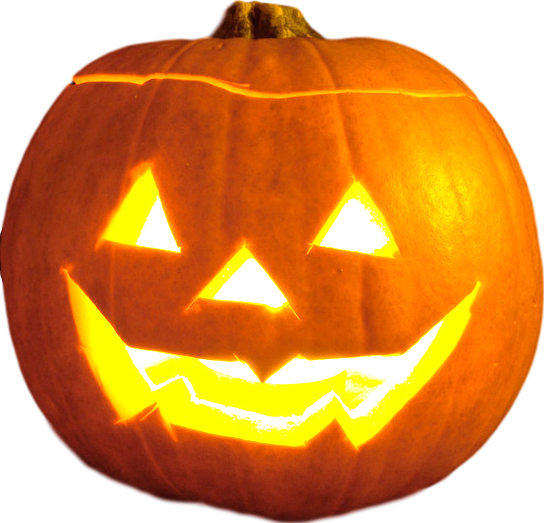 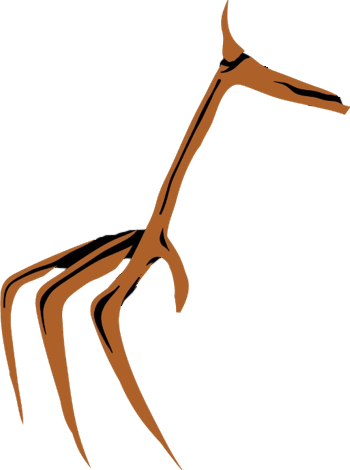 Nice spread!  
A bona fide SGA!
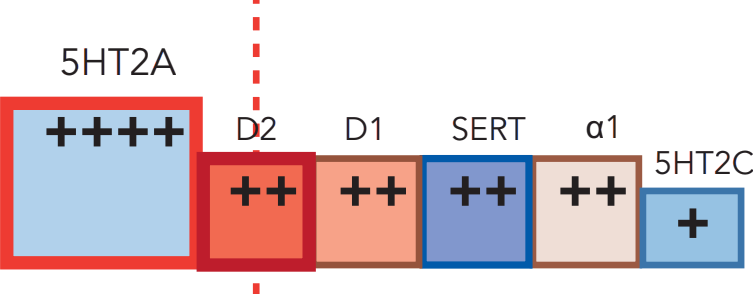 lumateperone
CAPLYTA
“’Luminated Cap lighter”
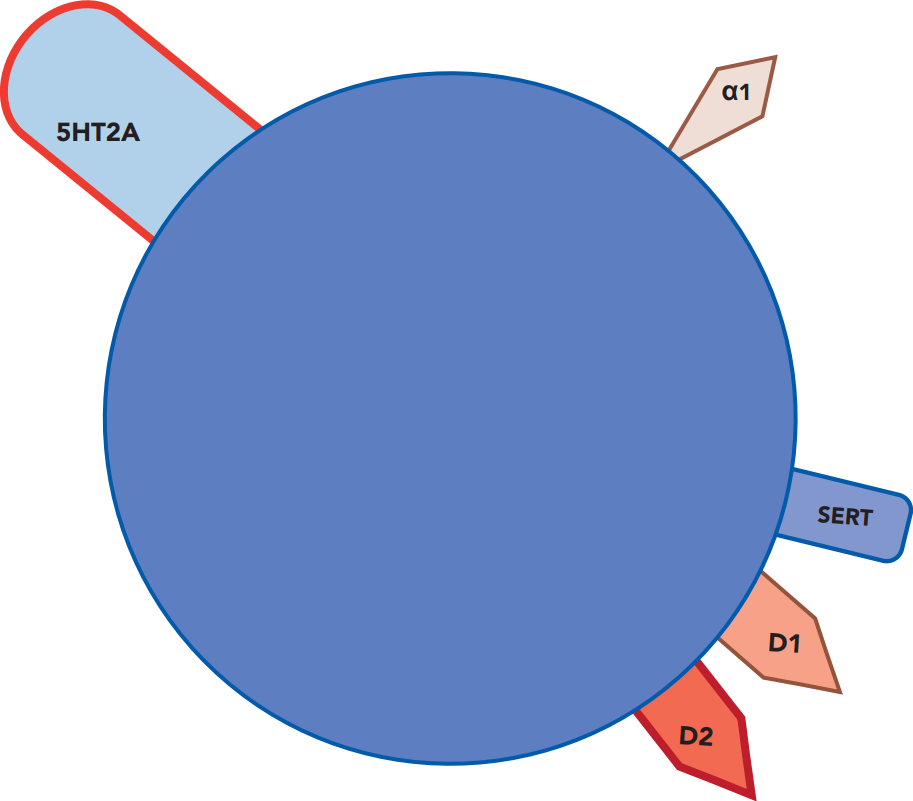 sedation
Overall great side effect profile and TD risk should be minimal.
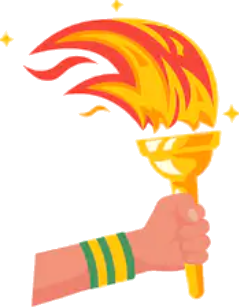 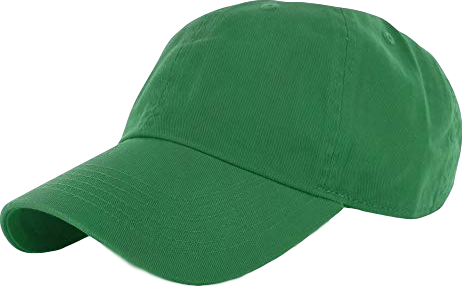 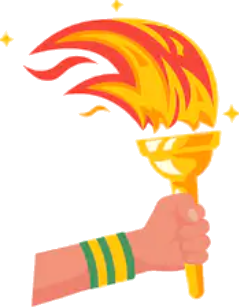 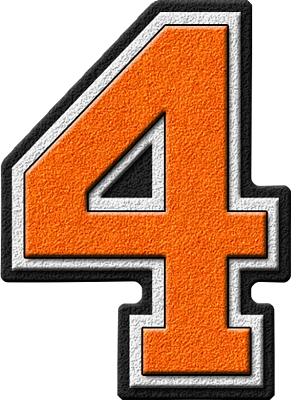 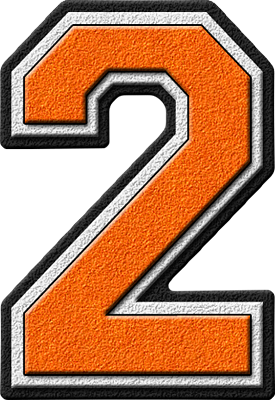 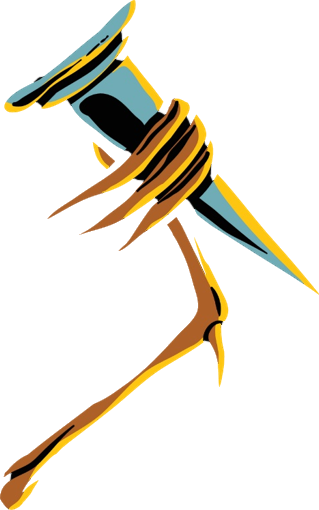 Serotonin reuptake inhibitor
contraindicated with MAOI
less ideal for bipolar maintenance? (it’s approved for bipolar depression)
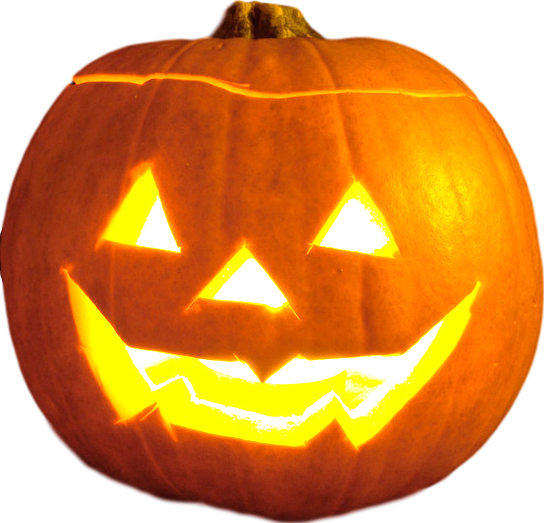 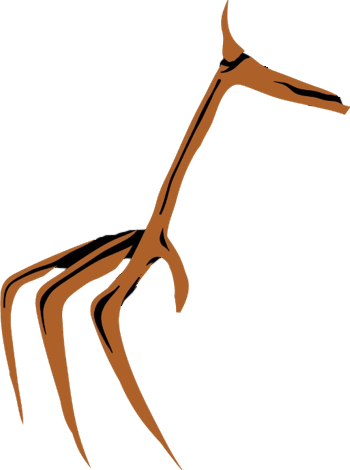 Nice spread!  
A bona fide SGA!
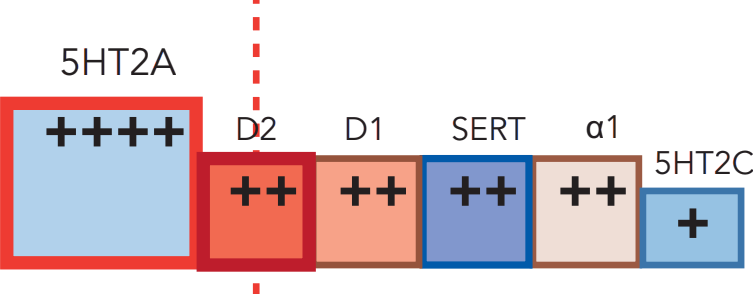 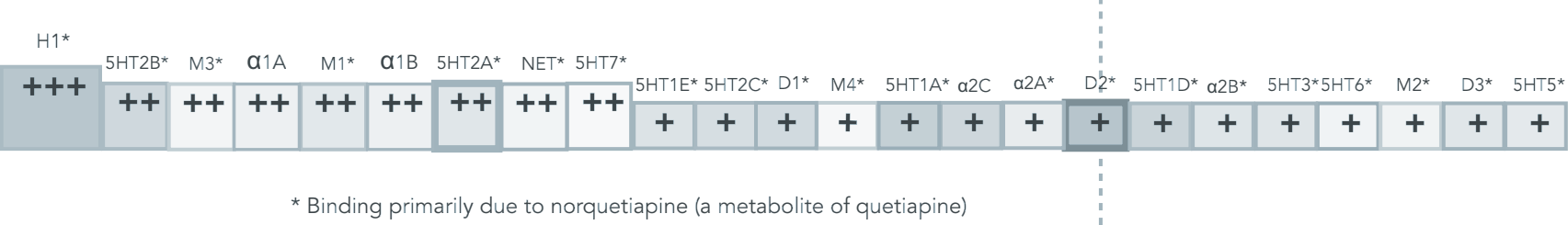 NET & SERT
clozapine
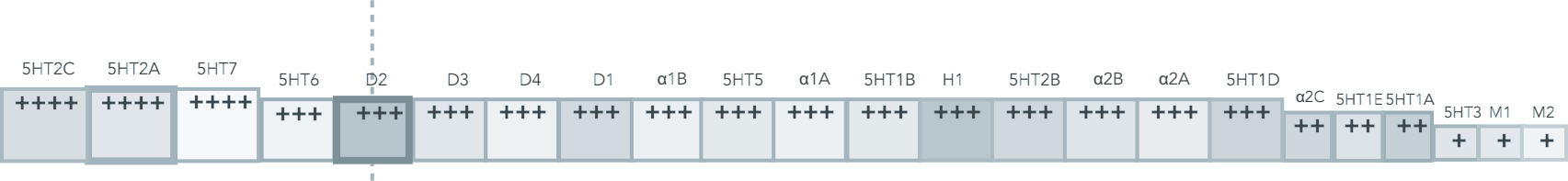 olanzapine
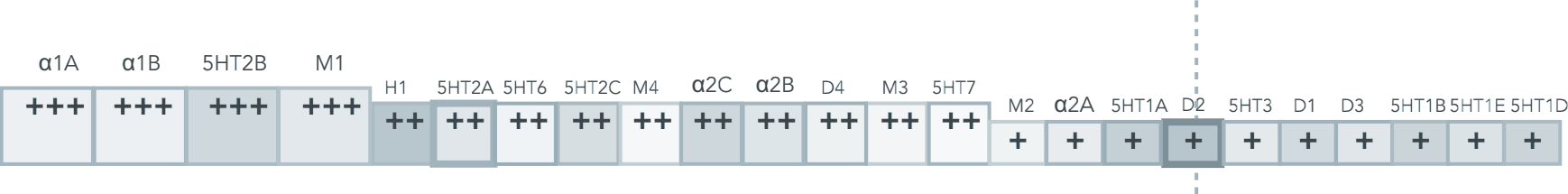 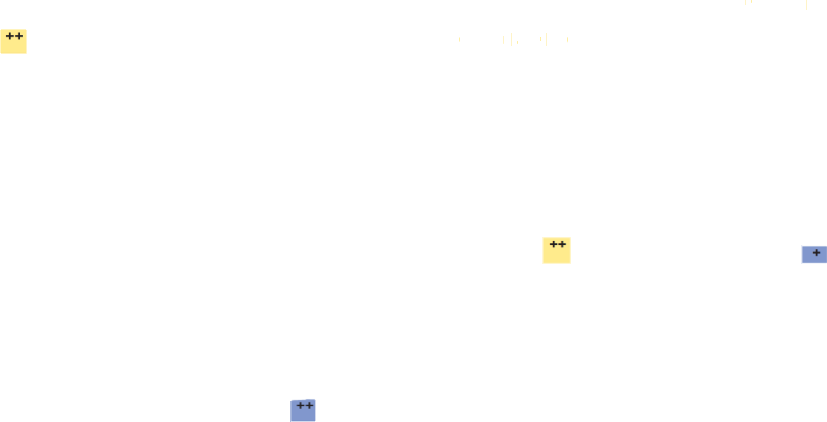 quetiapine
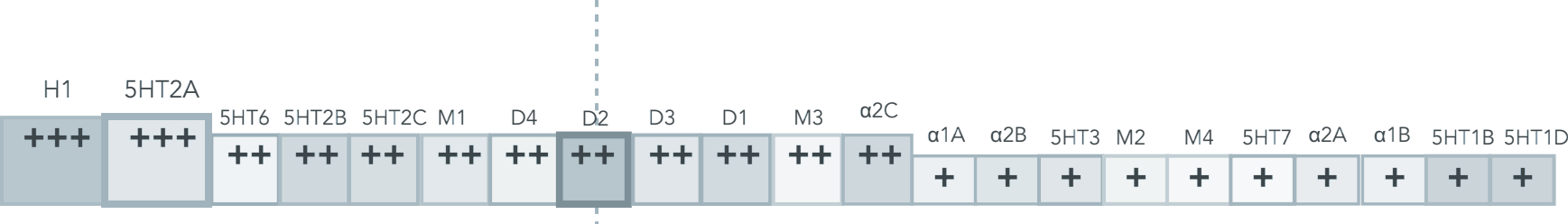 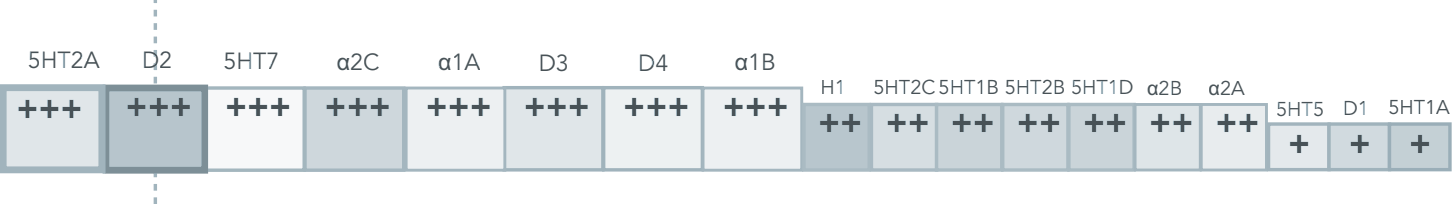 asenapine
risperidone
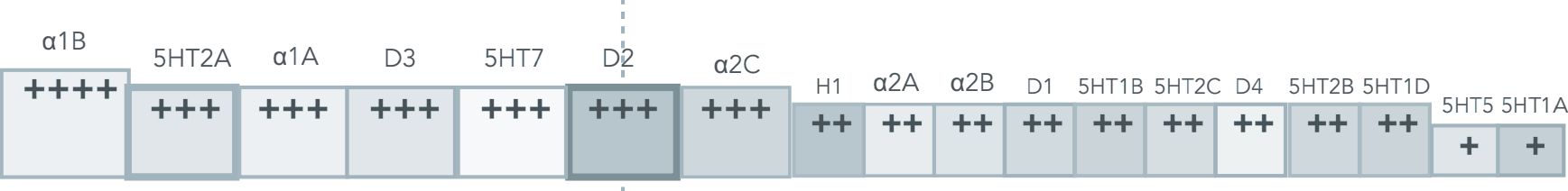 paliperidone
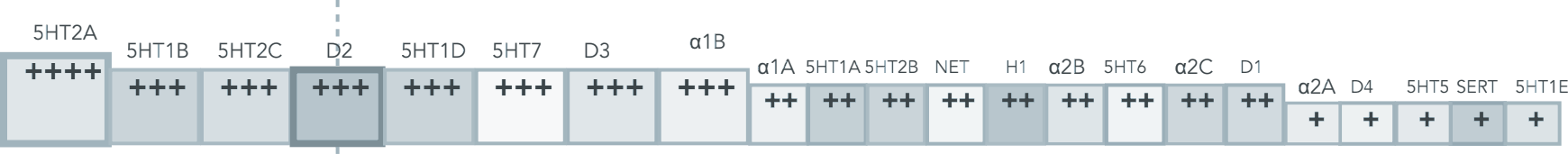 ziprasidone
iloperidone
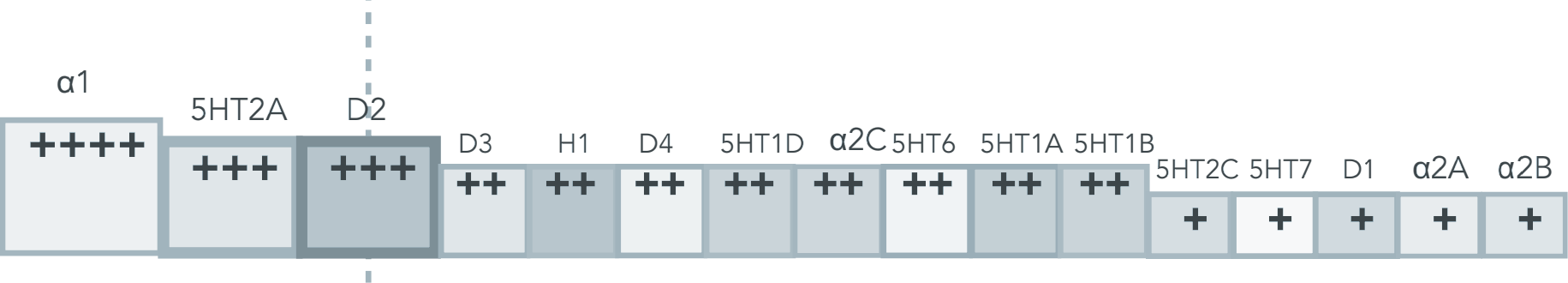 lurasidone
lumateperone
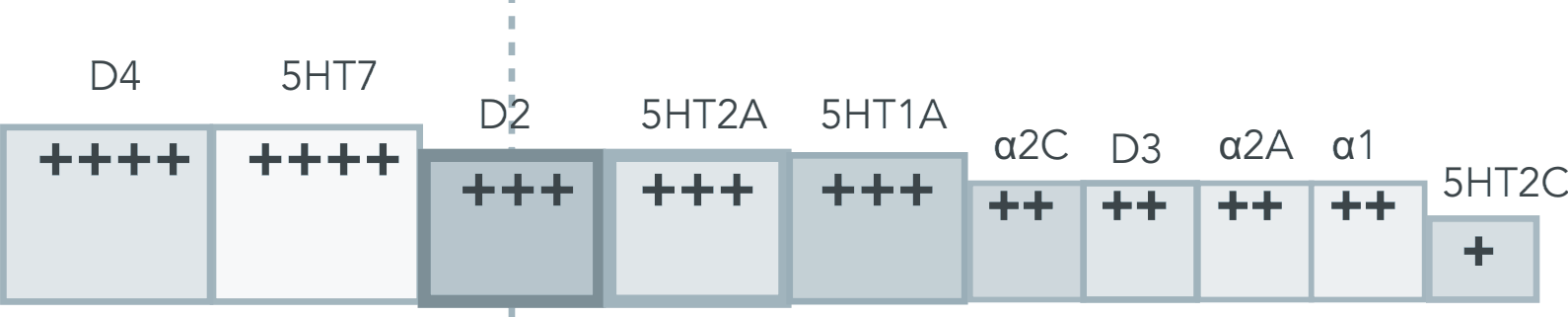 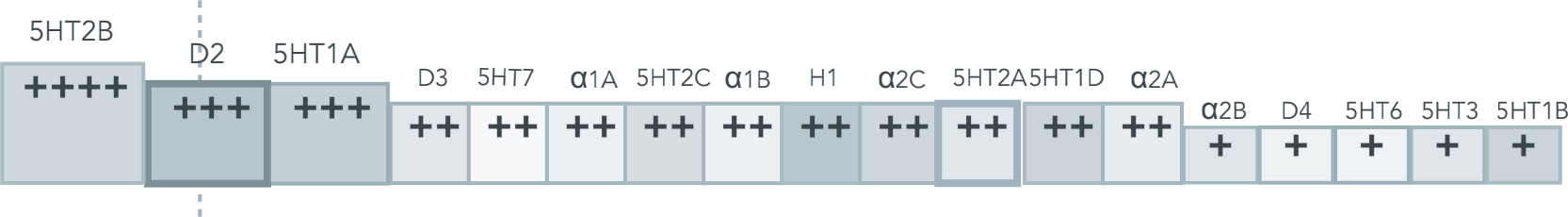 aripiprazole
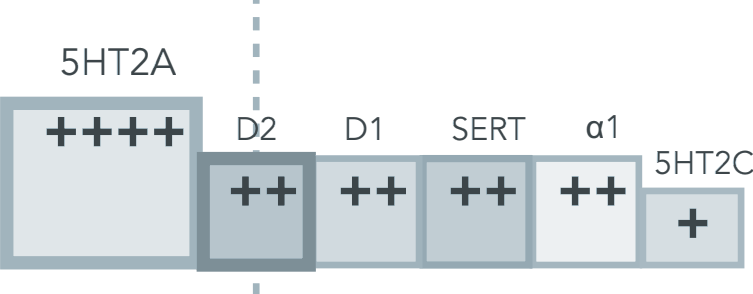 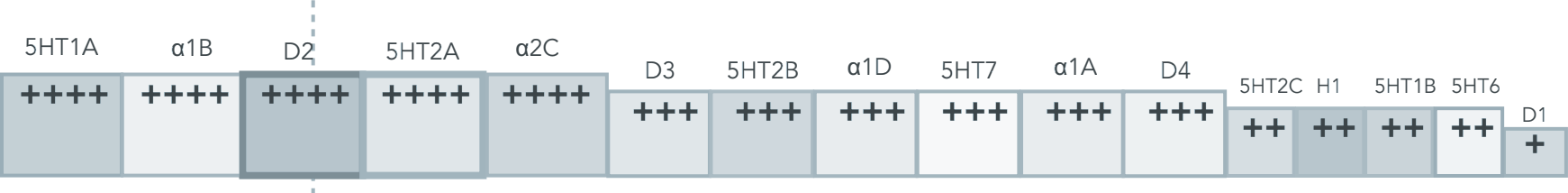 brexpiprazole
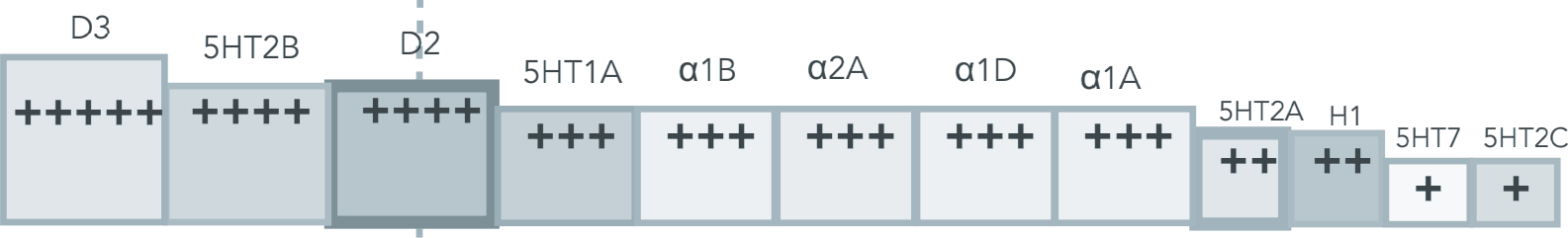 cariprazine
“Typicals”
“Atypicals”
First-Gen Antipsychotics
Second-Gen Antipsychotics
SGAs
FGAs
“2 pips and a rip”
(A, B & C)
aripiprazole
brexpiprazole,
cariprazine
“Typicals”
“Atypicals”
First-Gen Antipsychotics
Second-Gen Antipsychotics
SGAs
FGAs
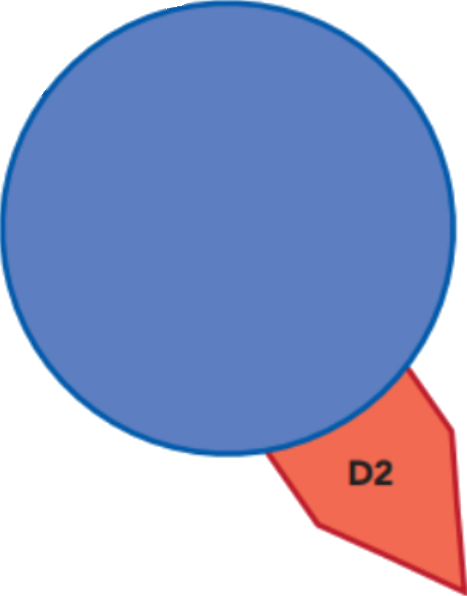 “2 pips and a rip”
(A, B & C)
aripiprazole
brexpiprazole,
cariprazine
D2 receptor 
blocker
“Typicals”
“Atypicals”
First-Gen Antipsychotics
Second-Gen Antipsychotics
SGAs
FGAs
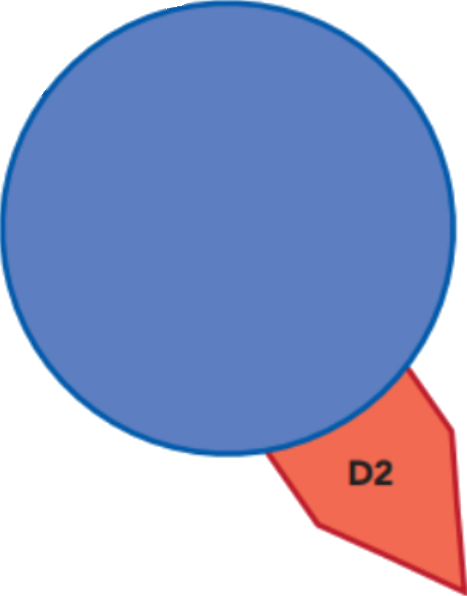 5HT2 
receptor 
blocker
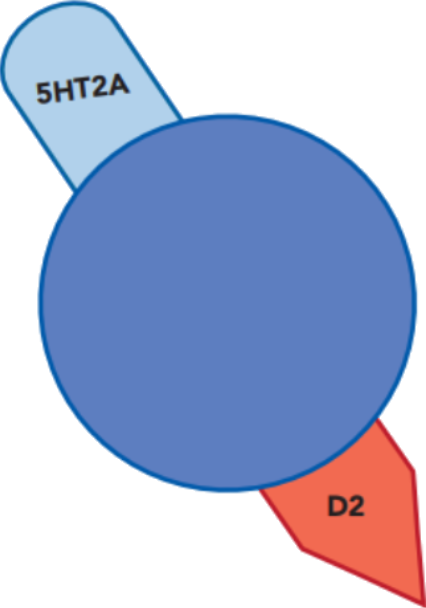 “2 pips and a rip”
(A, B & C)
aripiprazole
brexpiprazole,
cariprazine
D2 receptor 
blocker
D2 receptor 
blocker
“Typicals”
“Atypicals”
First-Gen Antipsychotics
Second-Gen Antipsychotics
SGAs
FGAs
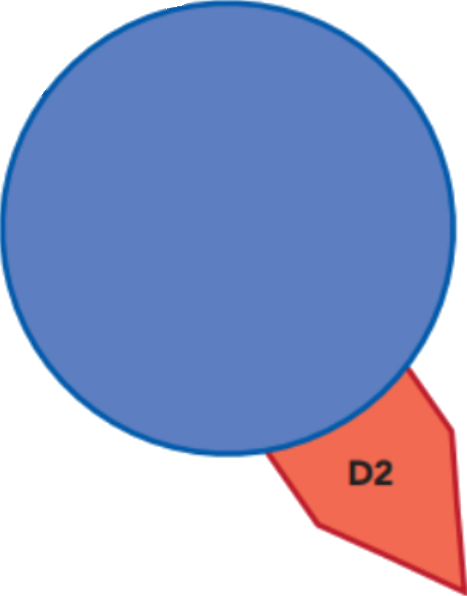 5HT2 
receptor 
blocker
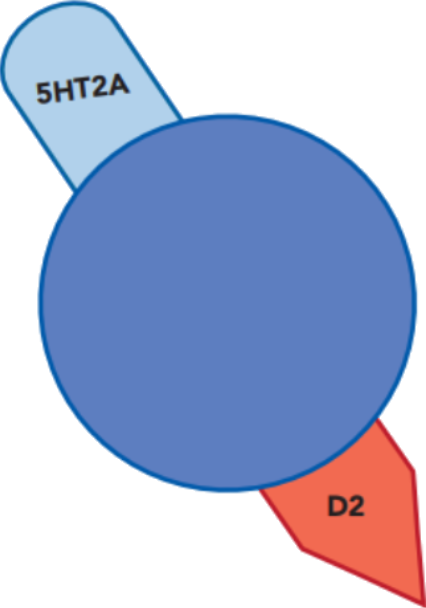 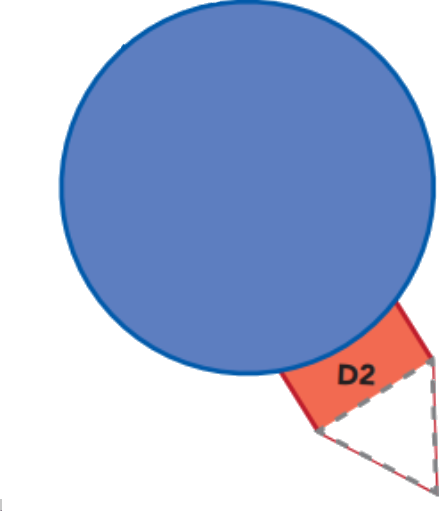 “2 pips and a rip”
(A, B & C)
aripiprazole
brexpiprazole,
cariprazine
or
D2 receptor 
blocker
D2 partial agonist
D2 receptor 
blocker
Dopamine receptor output
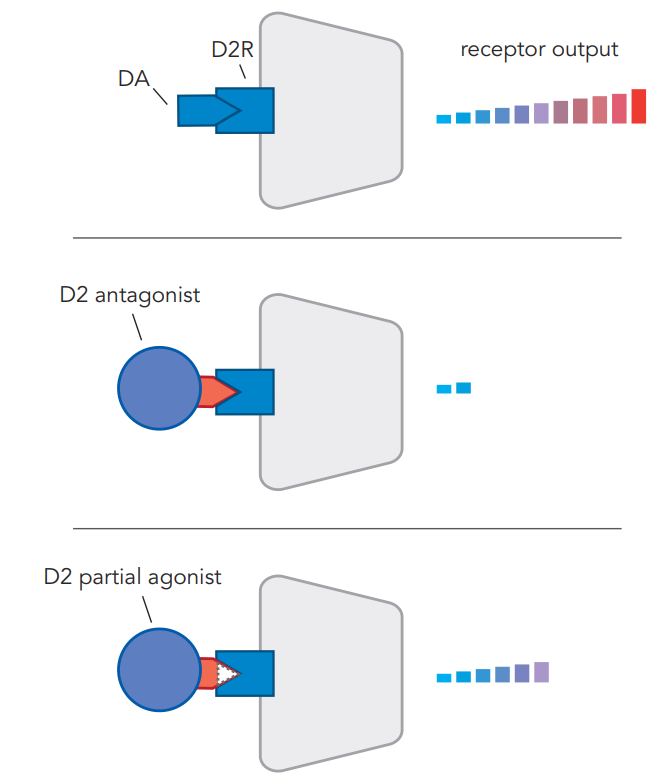 = constitutive activity 
(same as no agonist bound)
Dopamine receptor output
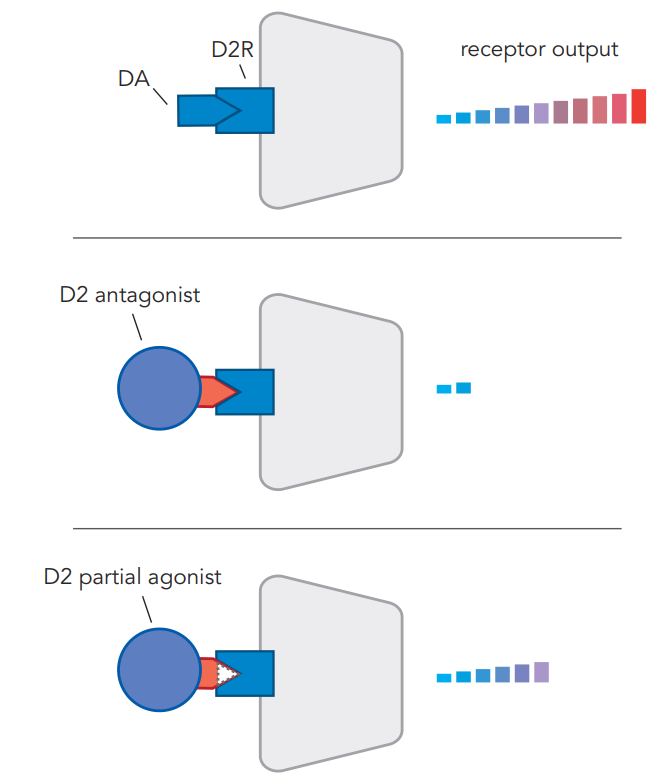 = constitutive activity 
(same as no agonist bound)
Dopamine receptor output
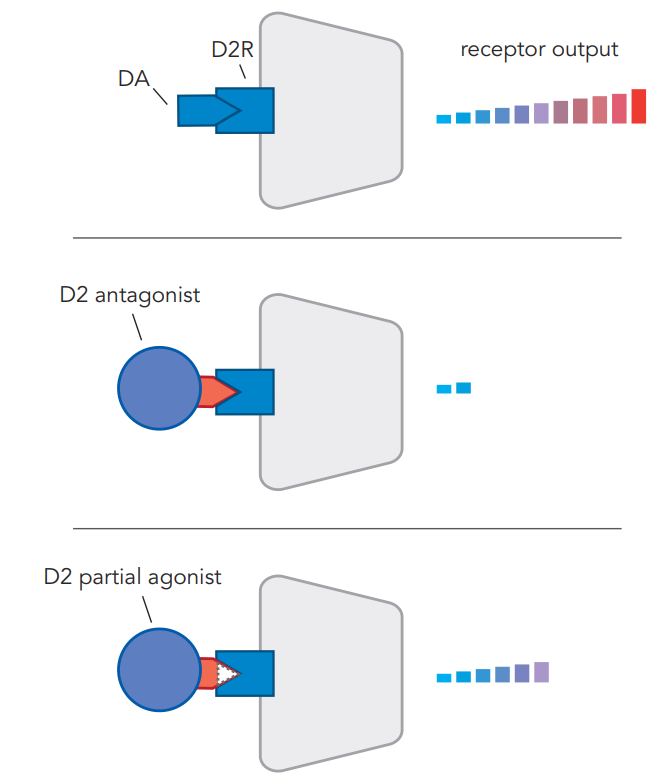 = constitutive activity 
(same as no agonist bound)
Dopamine receptor output
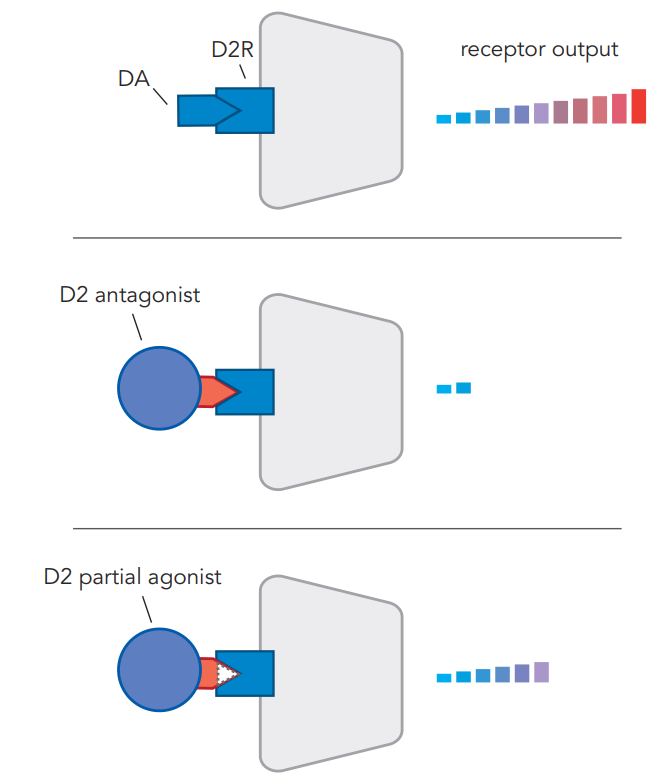 = constitutive activity 
(same as no agonist bound)
Dopamine receptor output
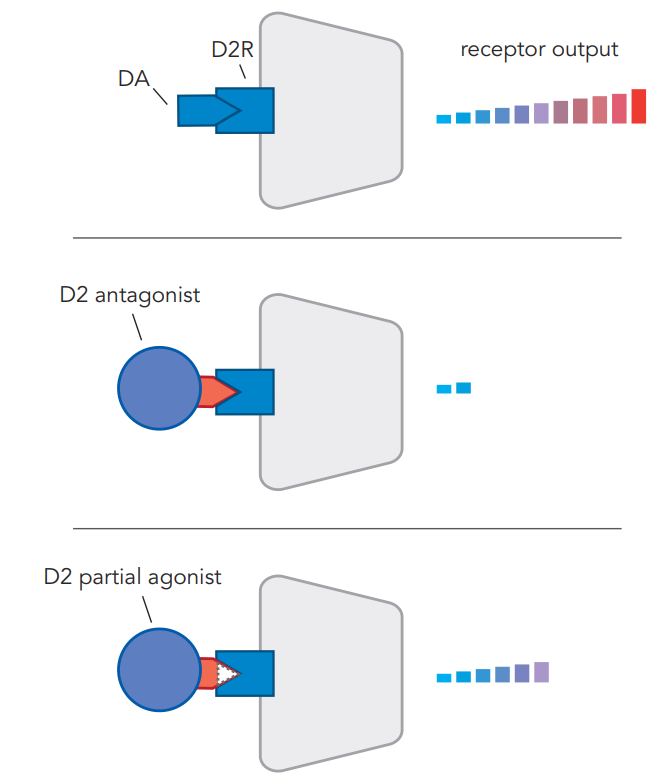 = constitutive activity 
(same as no agonist bound)
Dopamine receptor output
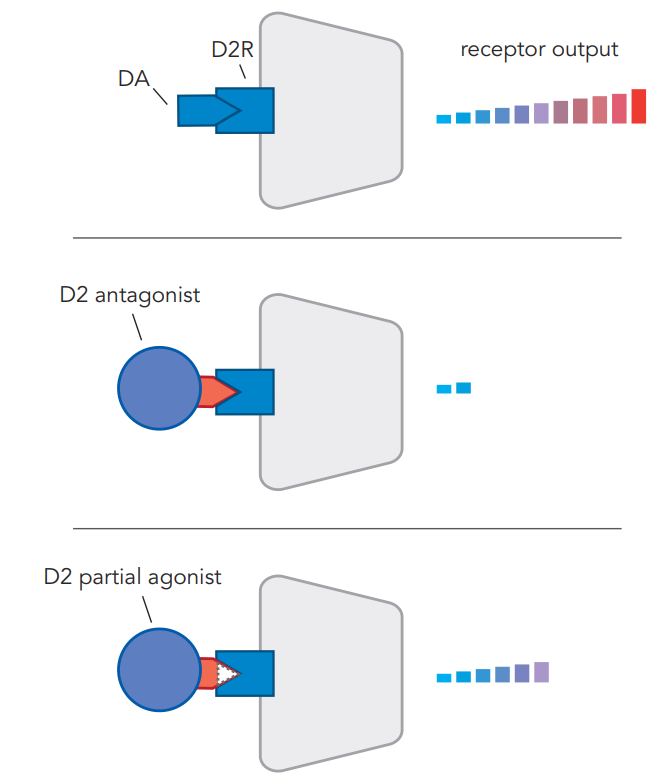 = constitutive activity 
(same as no agonist bound)
Dopamine receptor output
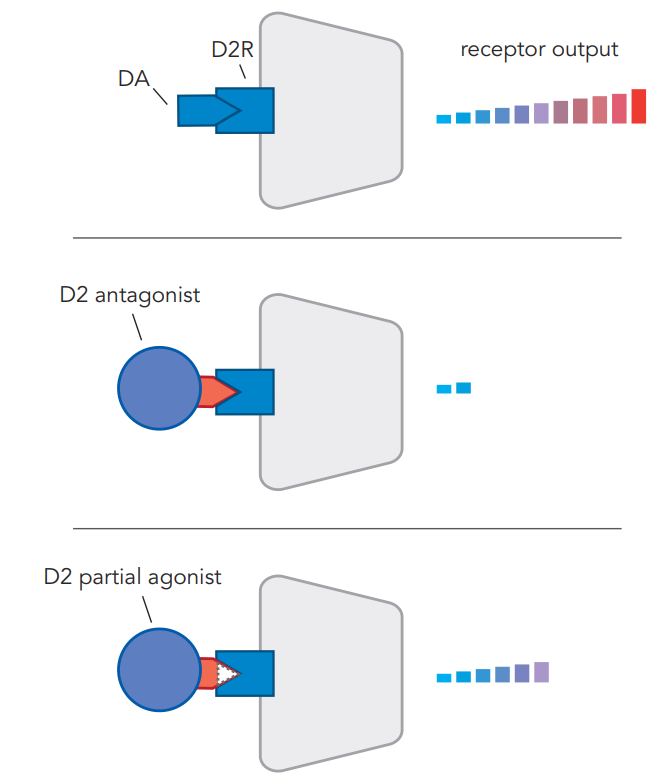 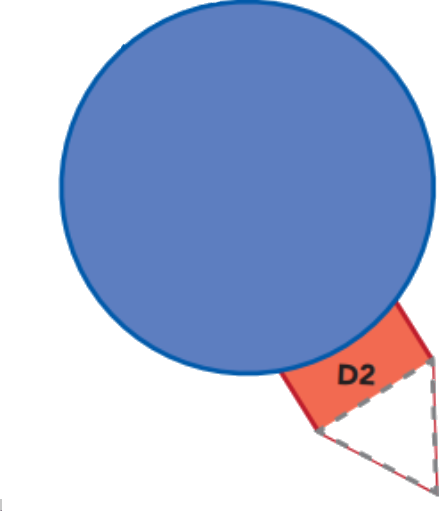 “2 pips and a rip”
(A, B & C)
aripiprazole
brexpiprazole,
cariprazine
= constitutive activity 
(same as no agonist bound)
D2 partial agonist
Dopamine receptor output
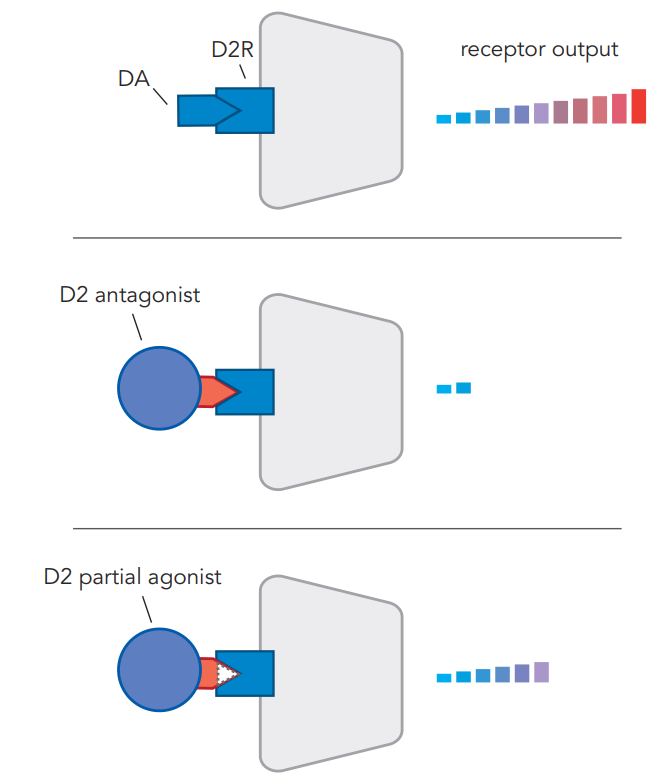 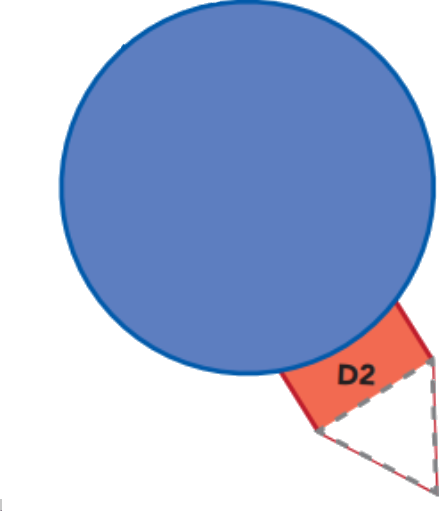 “2 pips and a rip”
(A, B & C)
aripiprazole
brexpiprazole,
cariprazine
= constitutive activity 
(same as no agonist bound)
More than constitutive, less than from dopamine
D2 partial agonist
Dopamine Neural Pathways
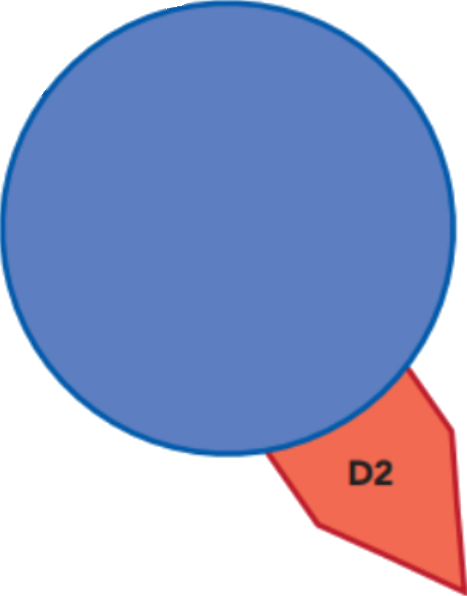 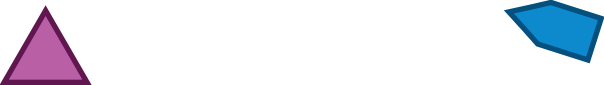 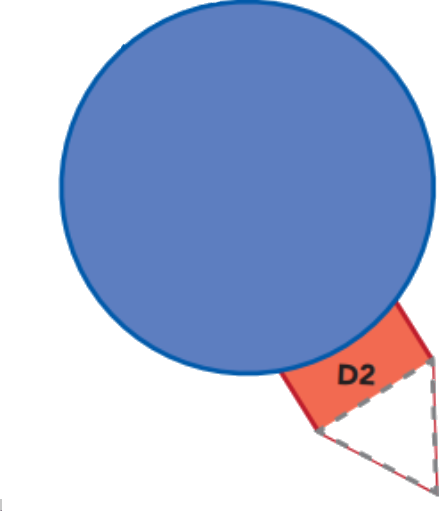 Dopamine Neural Pathways
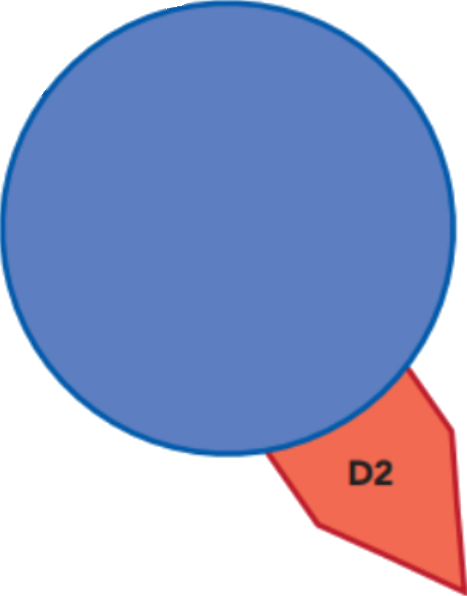 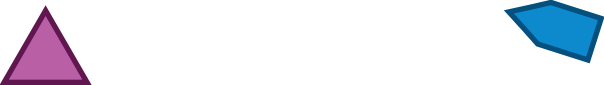 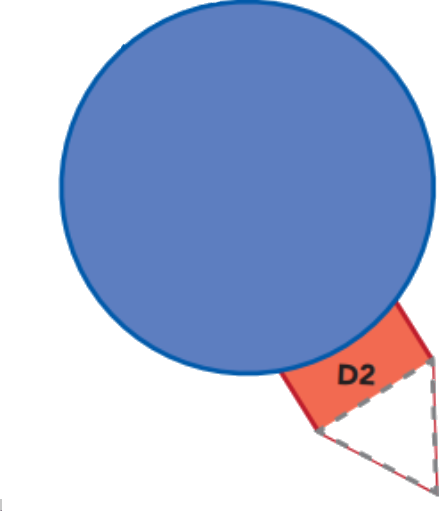 Dopamine Neural Pathways
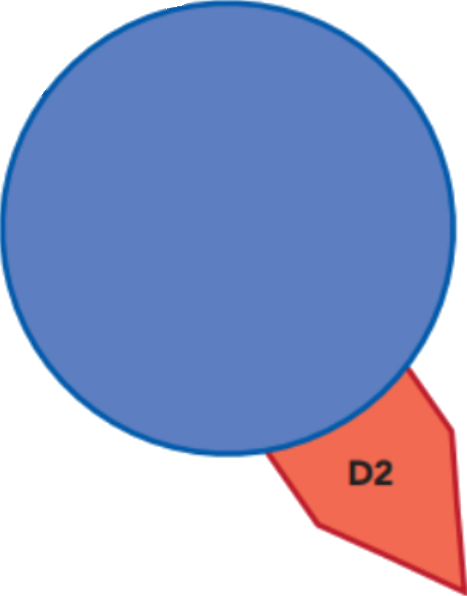 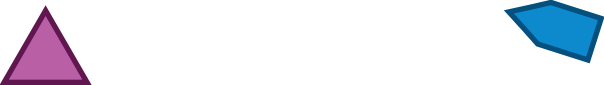 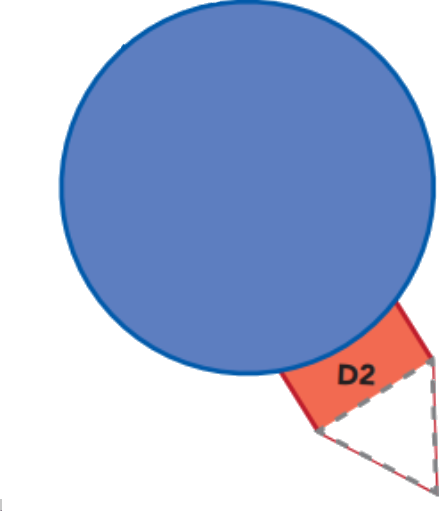 Dopamine Neural Pathways
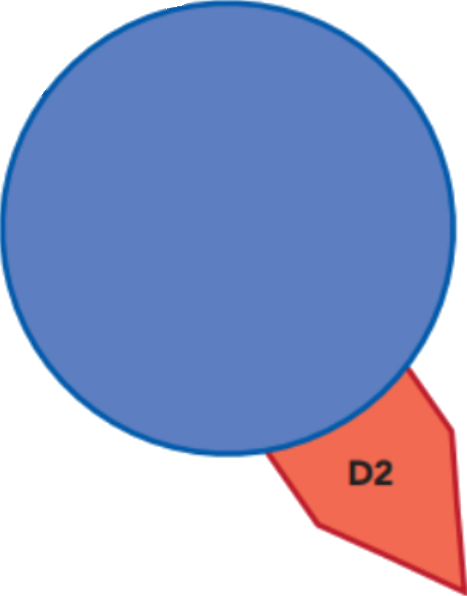 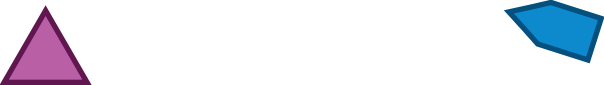 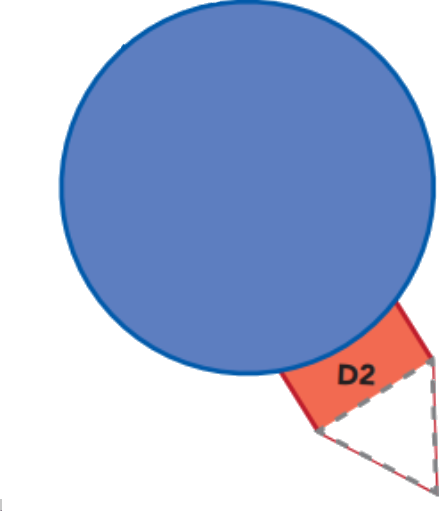 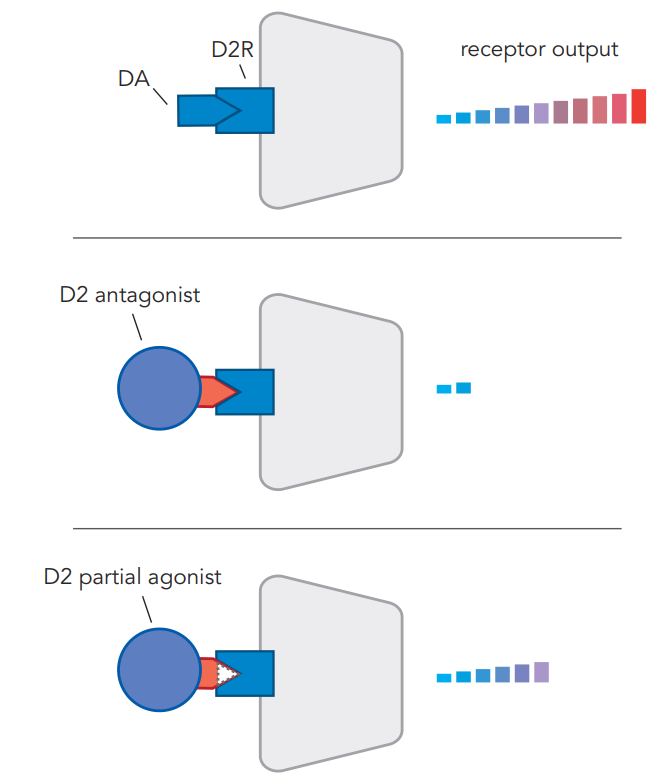 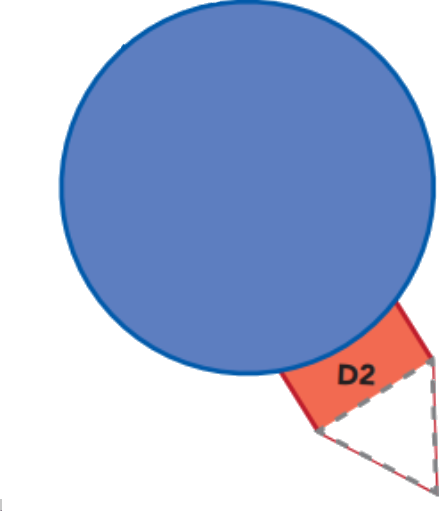 “2 pips and a rip”
(A, B & C)
aripiprazole
brexpiprazole,
cariprazine
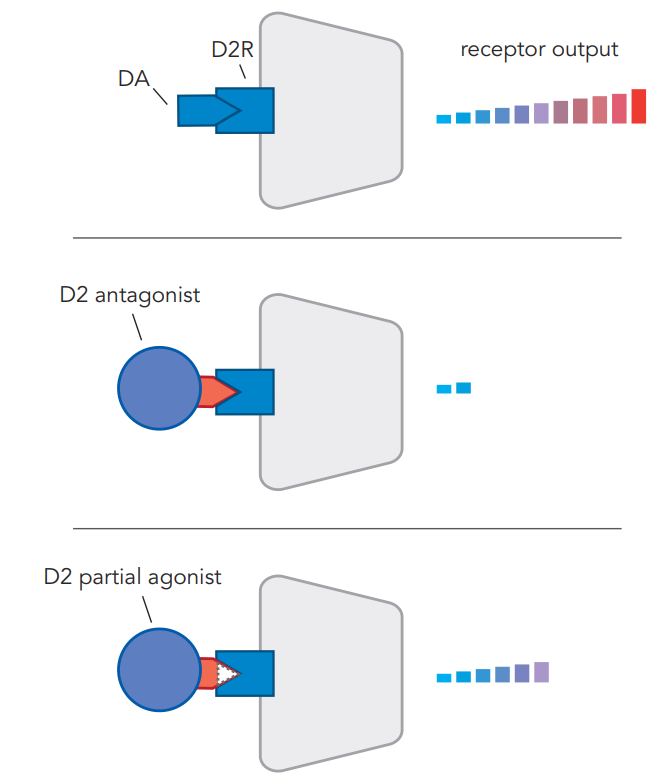 D2 partial agonist
Aripiprazole (ABILIFY)               
ar i PIP ra zole / a BIL e fy
“A ripped peep (is)  Able to fly”
#131
2002
$21–$755
❖ Antipsychotic (SGA)
❖ D2 partial agonist - ⇔ DA
❖ 5-HT1A partial agonist - ⇔ DA
❖ 5-HT2A antagonist - ⇧ DA

FDA-approved for:
 ❖ Schizophrenia
 ❖ Bipolar mania
 ❖ Depression (adjunct) 
 ❖ Irritability in autism
 ❖ Tourette’s disorder

Used off-label for: 
 ❖ Bipolar depression (ineffective)
 ❖ Adjunct to olanzapine (Zyprexa)
     to minimize weight gain
 ❖ Adjunct to risperidone or paliperidone
     to normalize prolactin levels
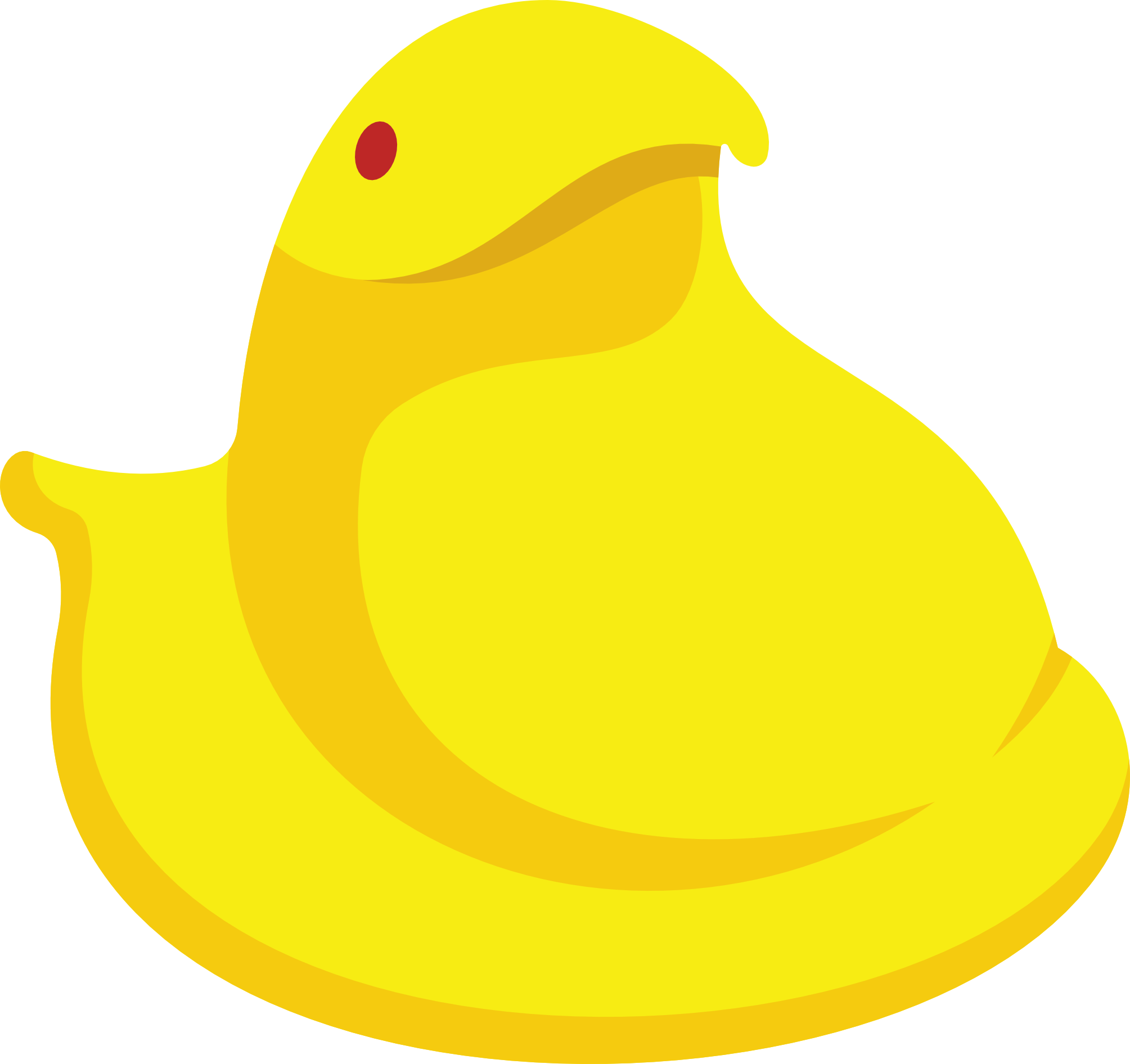 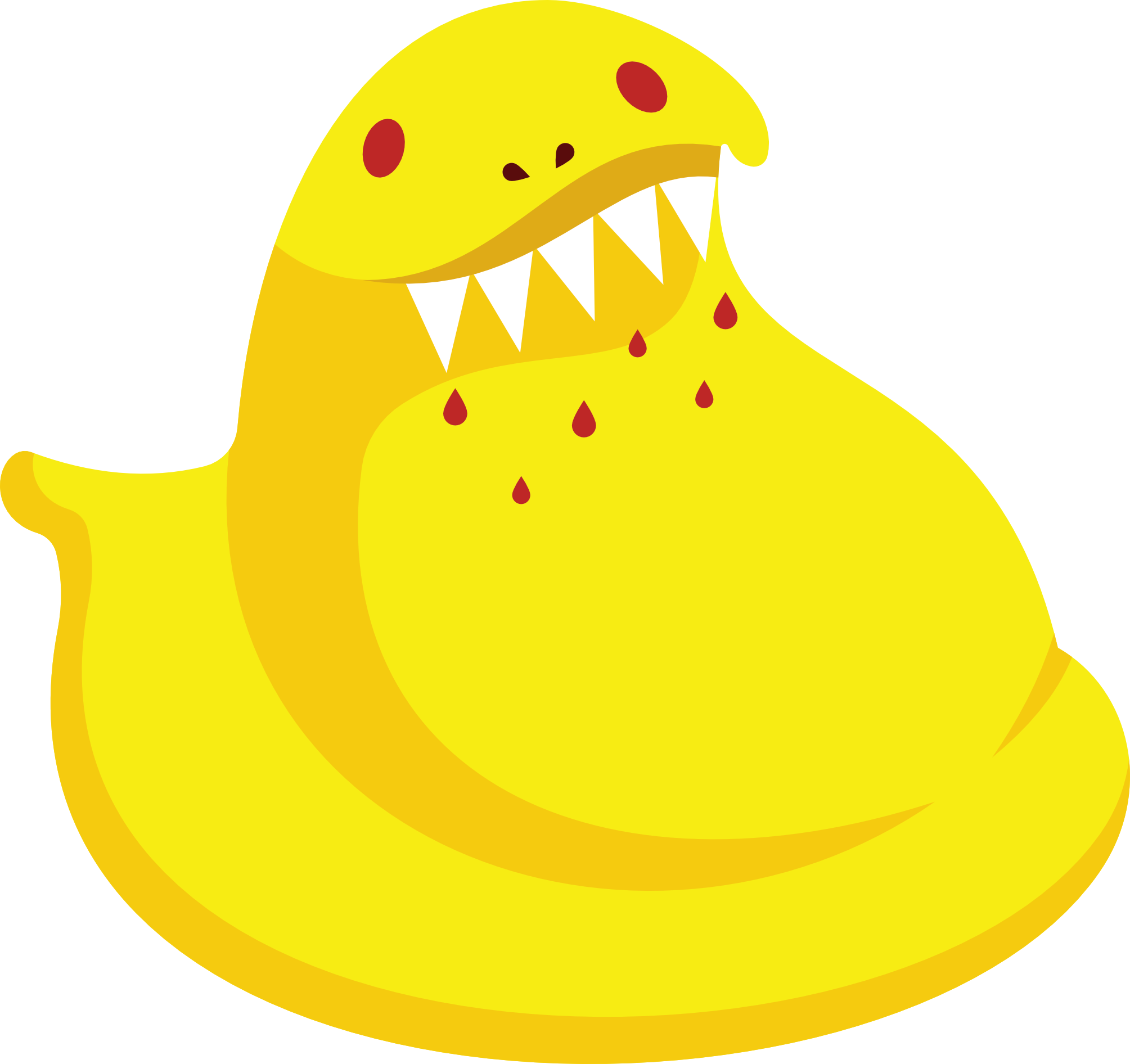 aripiprazole
treatment
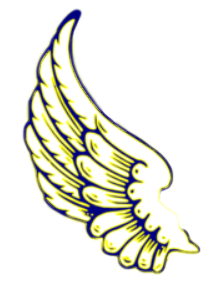 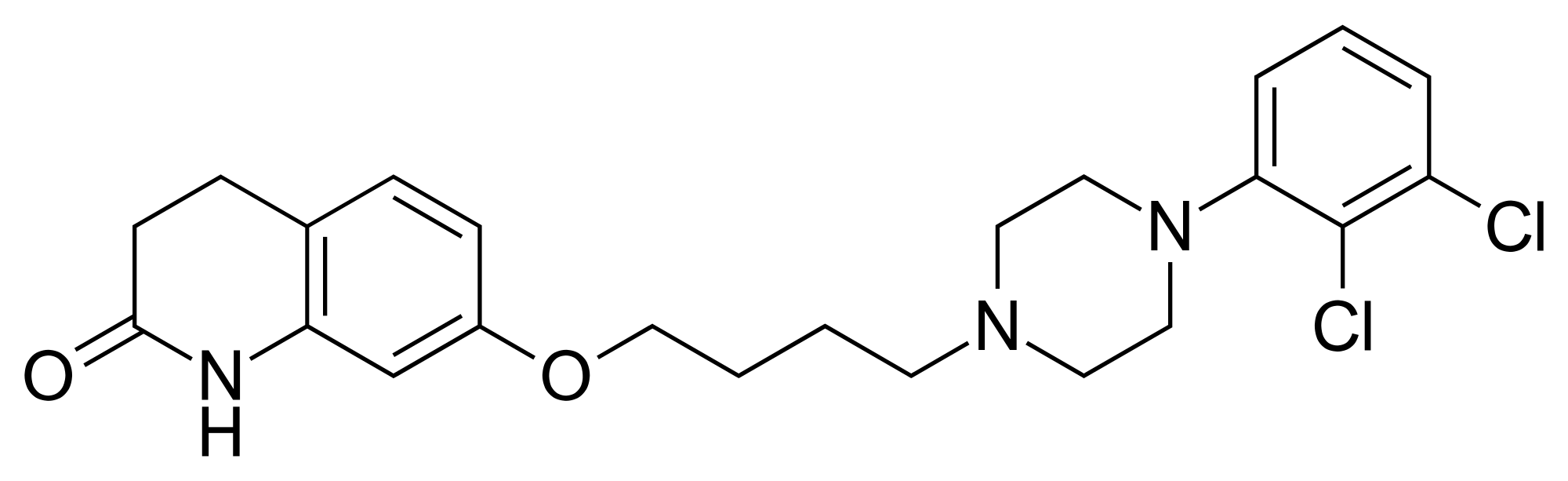 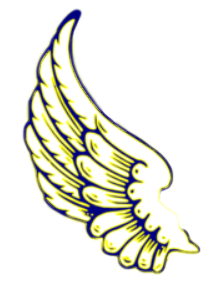 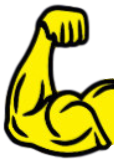 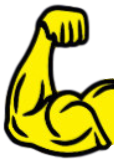 generally non-sedating
2 
5
10
15
20
30 
mg
no 
gyneco-
mastia
“weight neutral” for most adults
(children/adolescents more likely to gain)
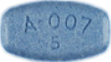 aripiprazole
ABILIFY
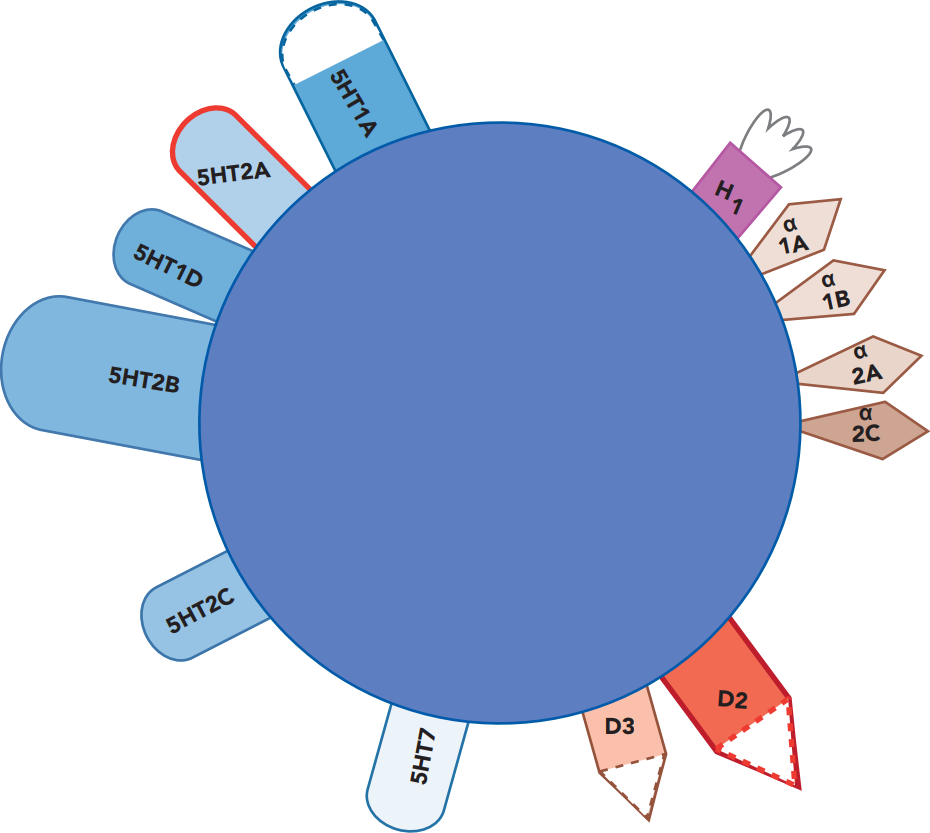 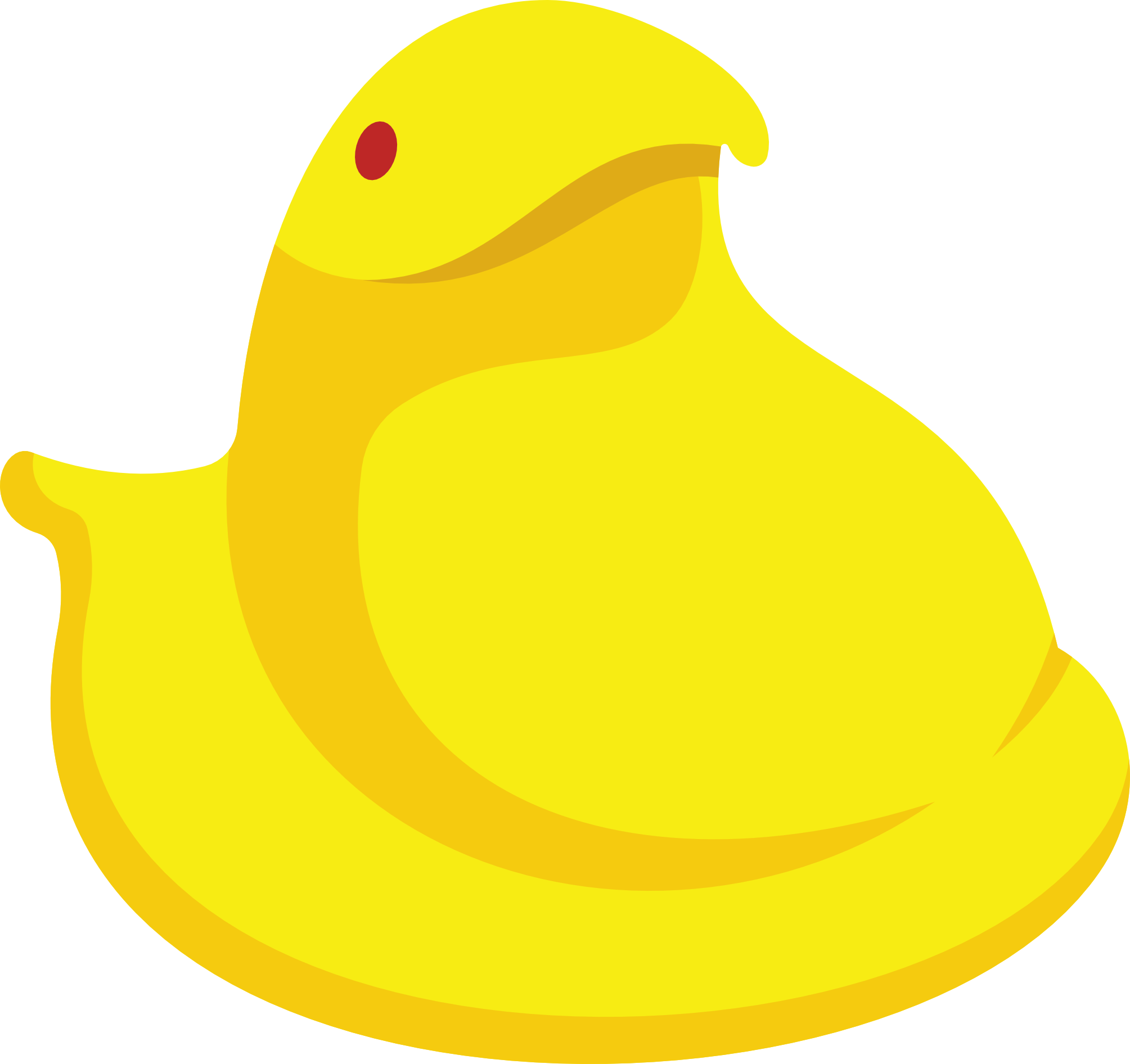 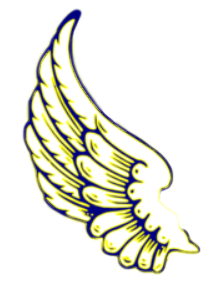 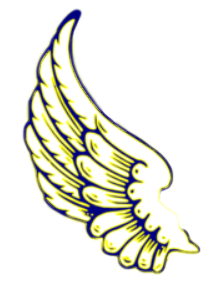 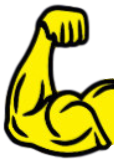 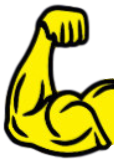 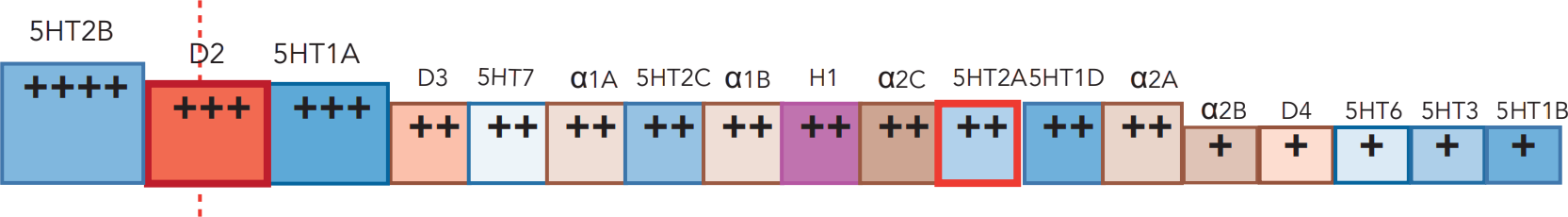 aripiprazole
ABILIFY
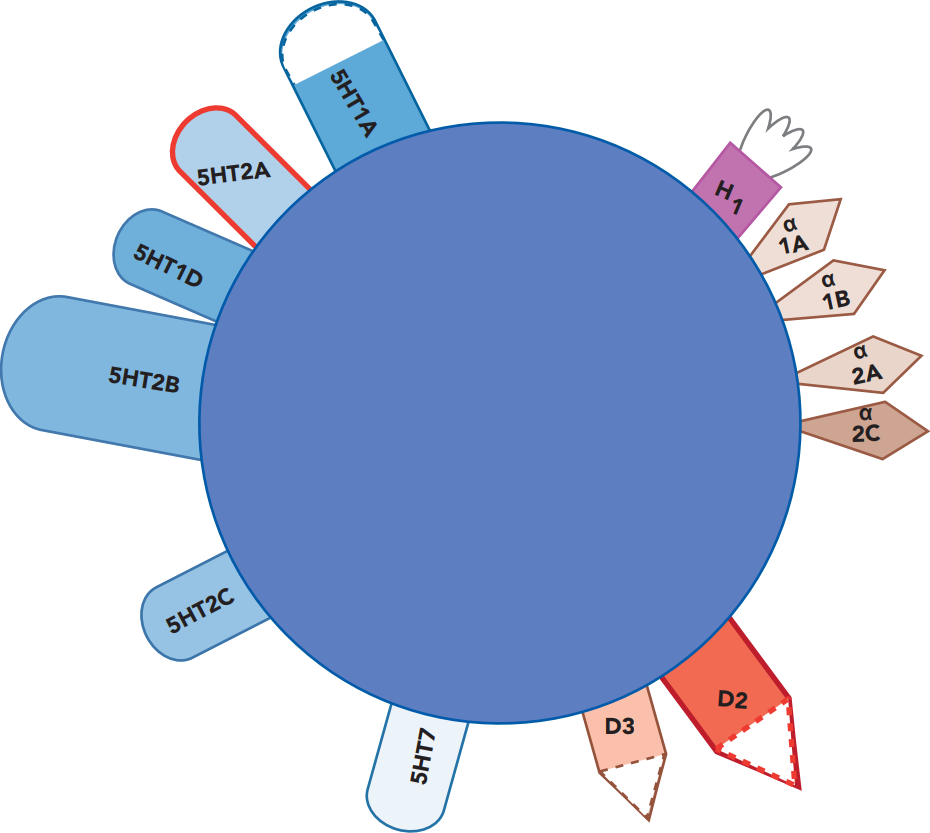 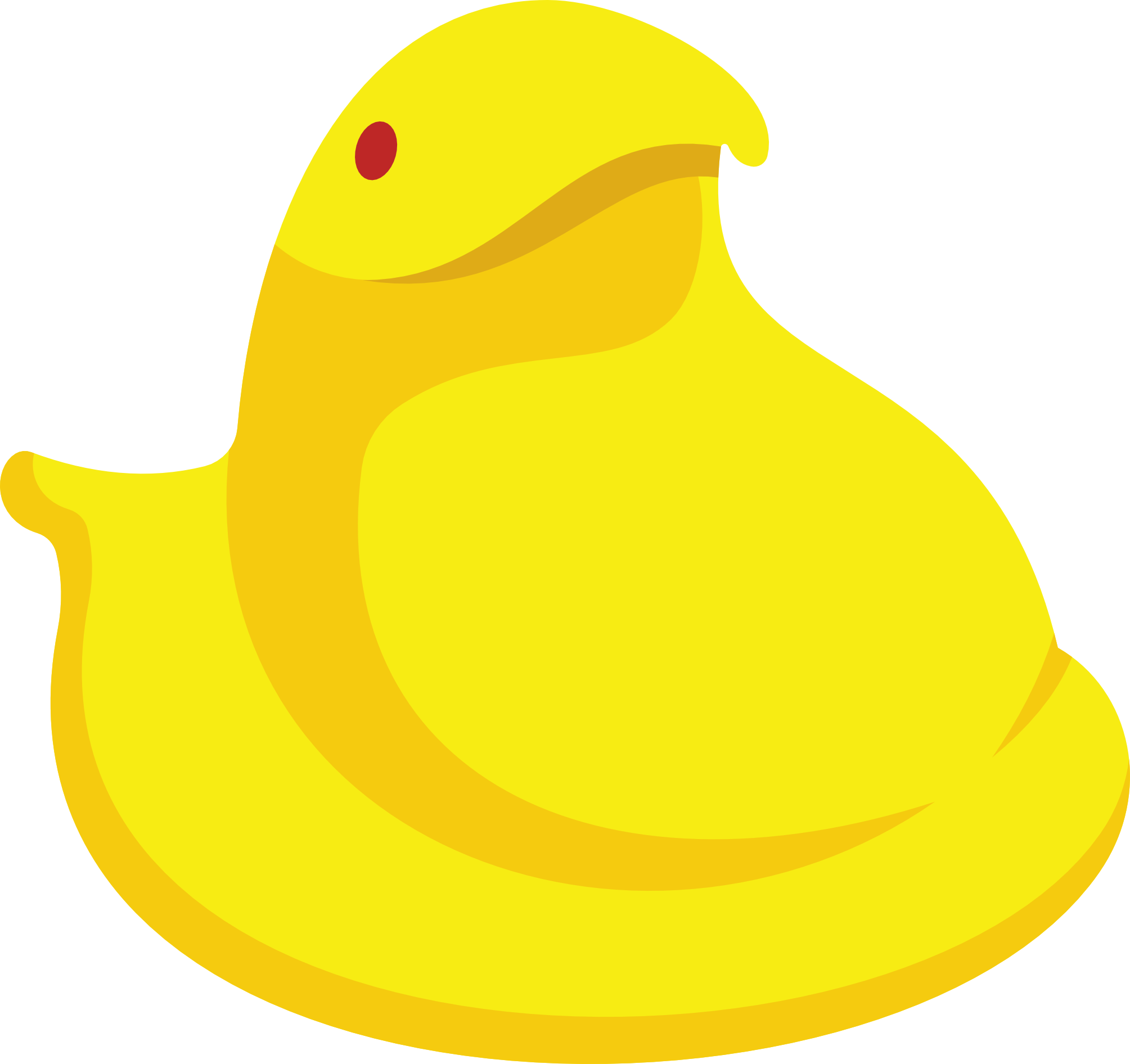 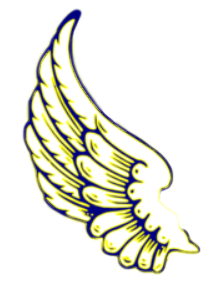 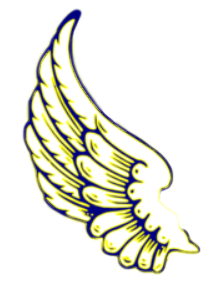 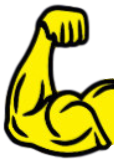 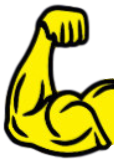 Line crosses but that’s ok
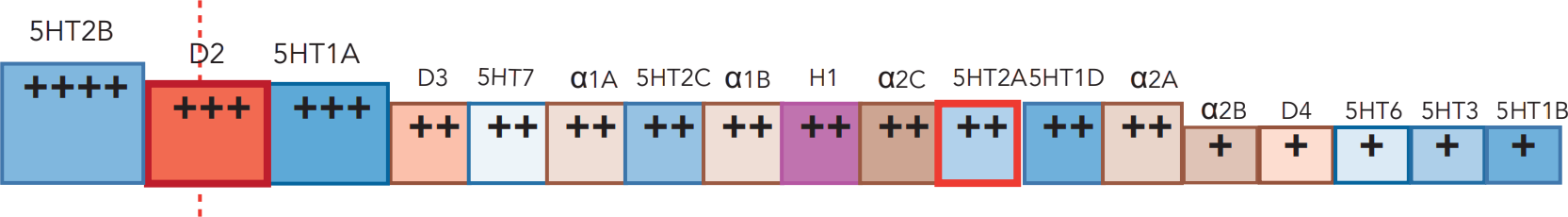 aripiprazole
ABILIFY
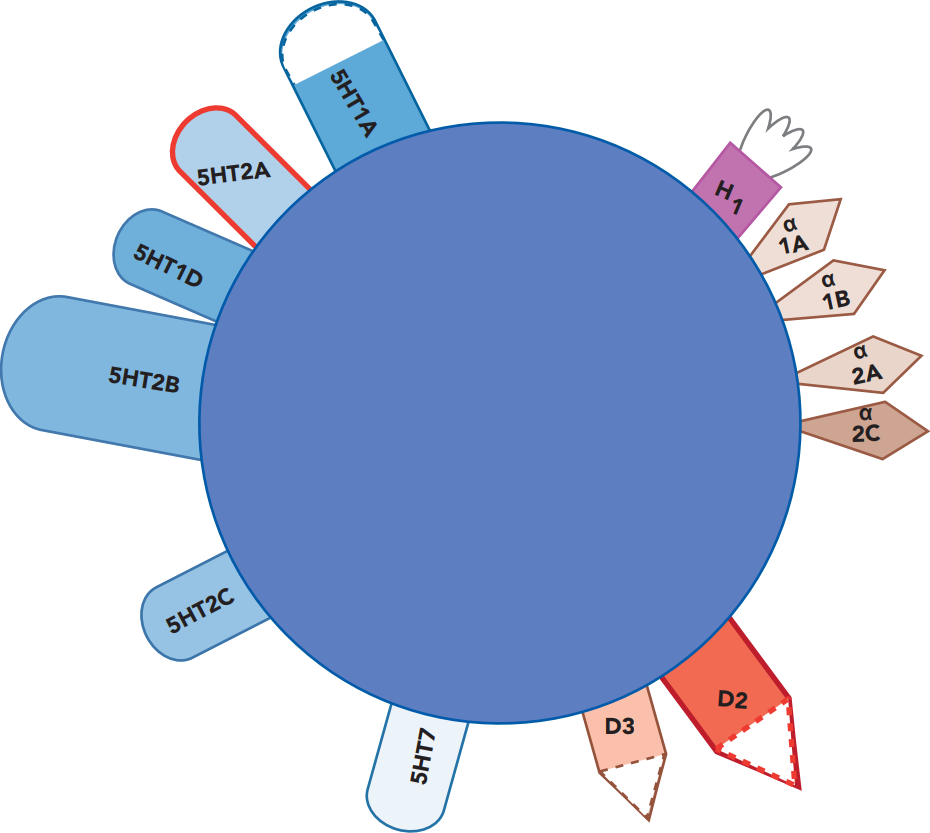 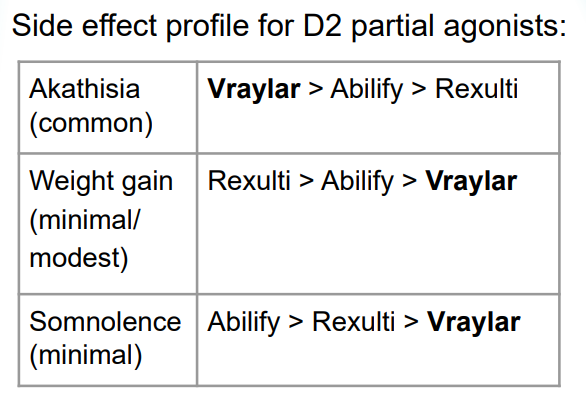 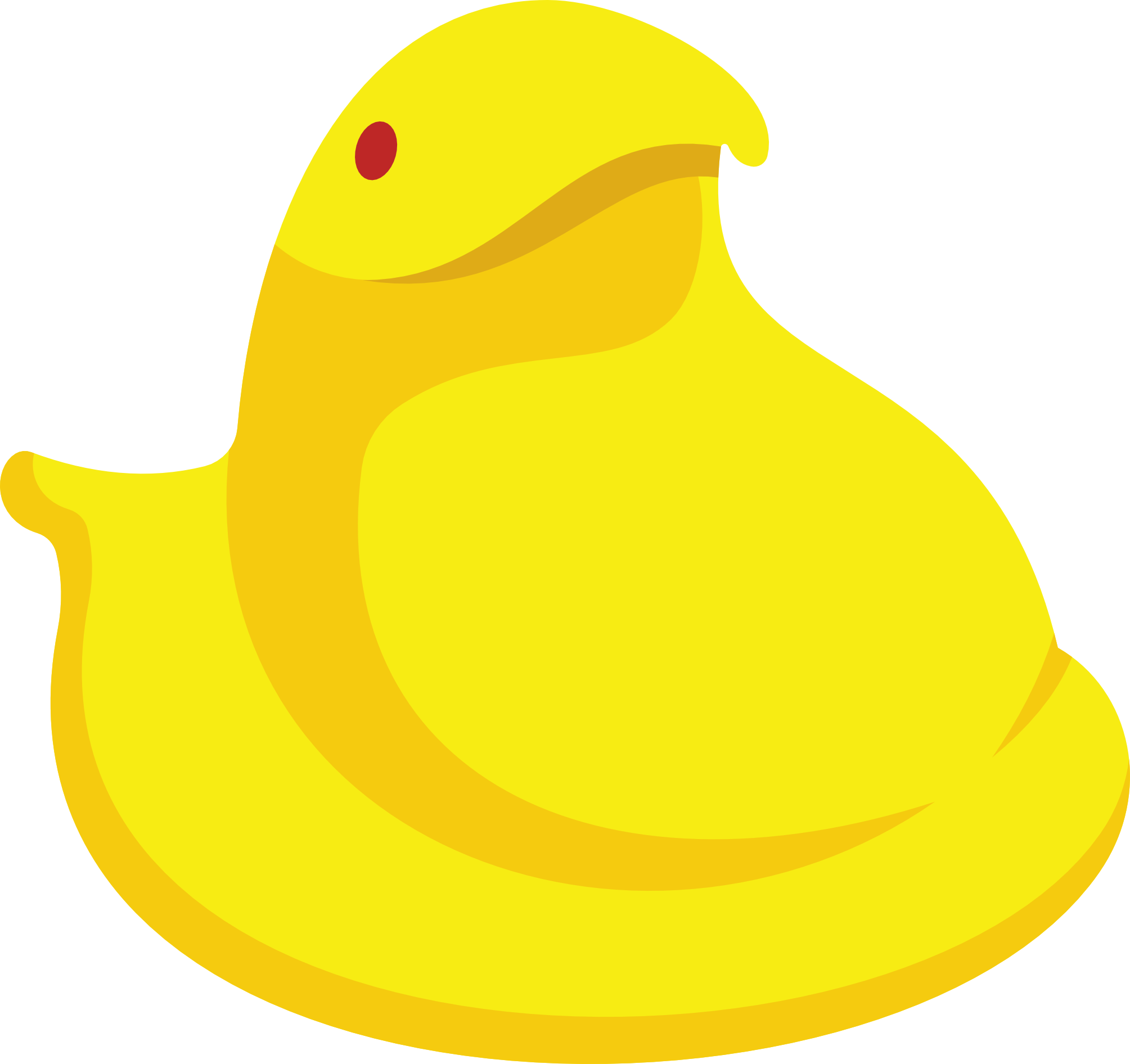 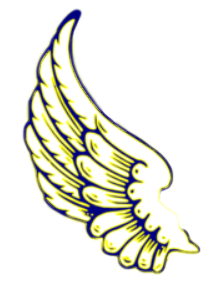 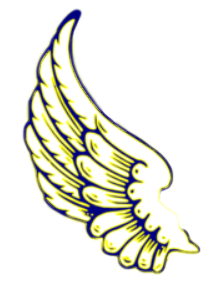 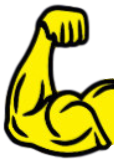 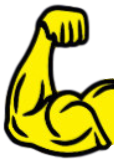 Line crosses but that’s ok
partial agonist
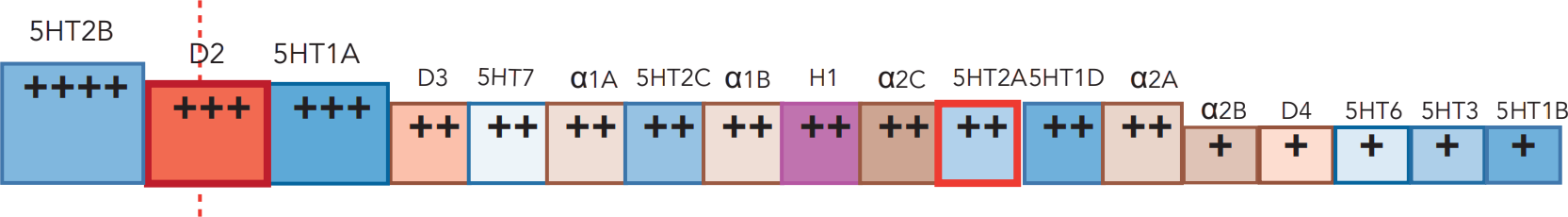 aripiprazole
ABILIFY
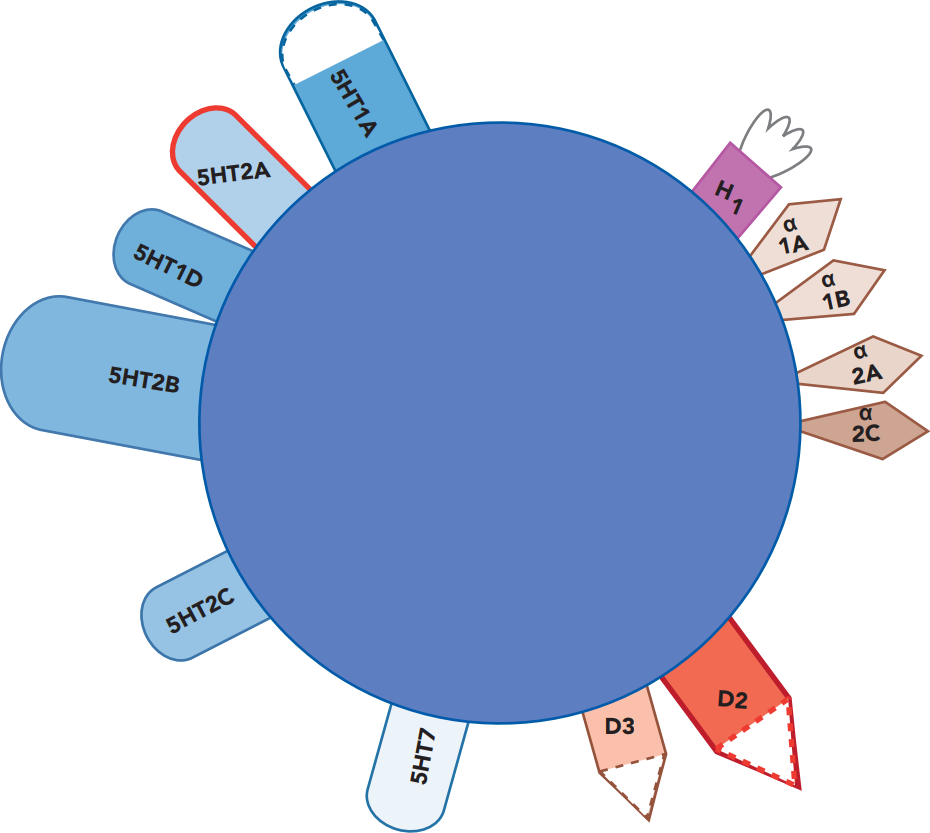 May be slightly more sedating than brexpiprazole and cariprazine
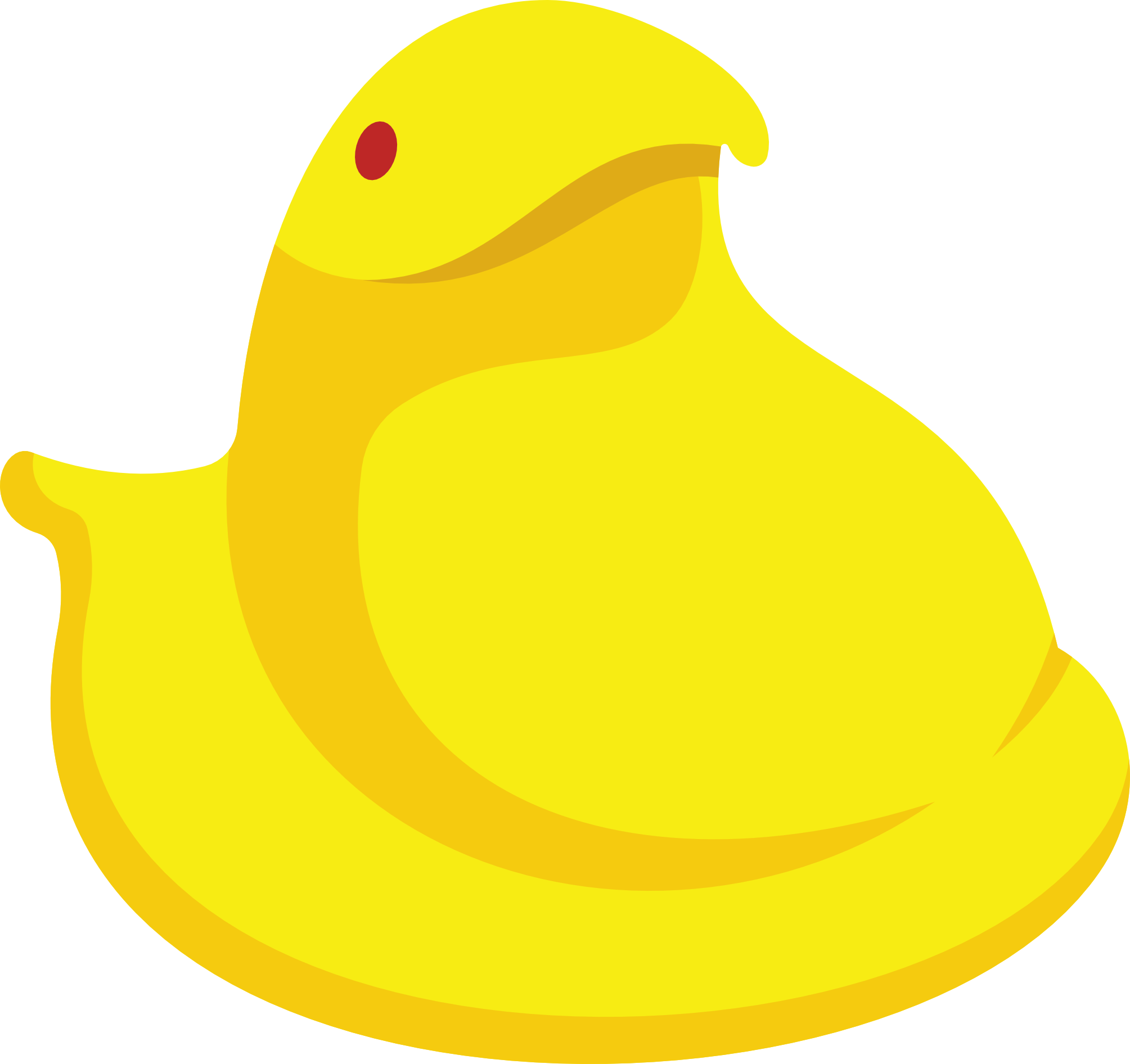 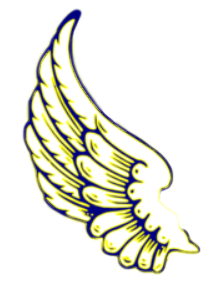 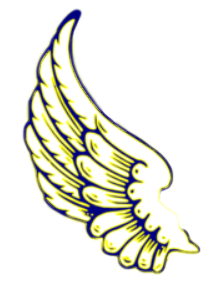 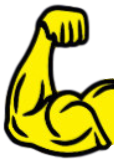 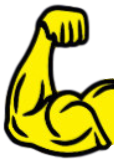 Line crosses but that’s ok
partial agonist
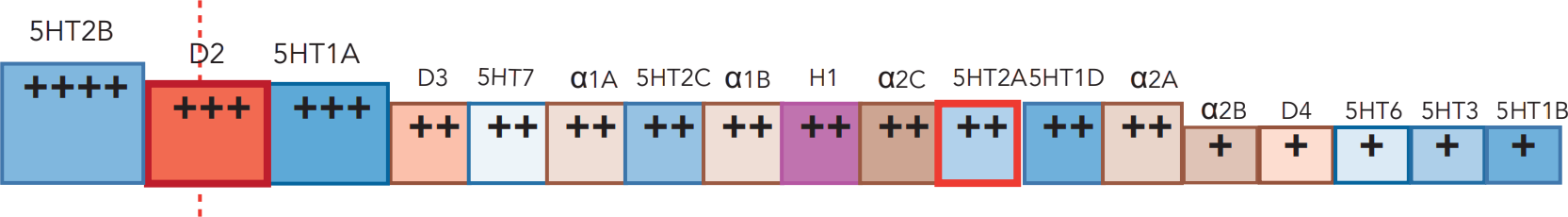 Aripiprazole long-acting injectables
ARISTADA 
“Airy stadium”
Abilify MAINTENA               
“Man-tenna”
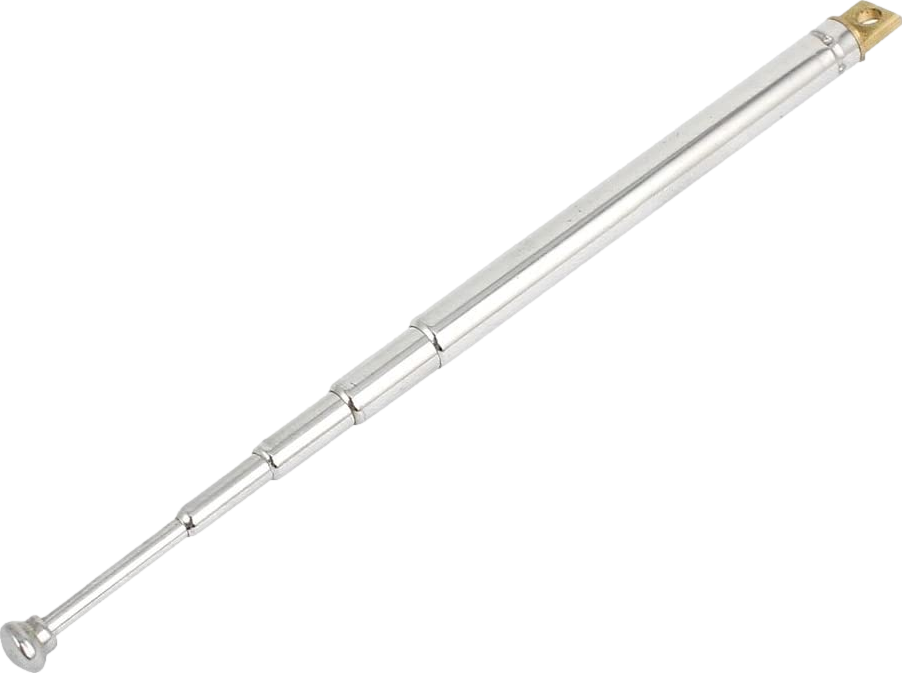 Asymptify!
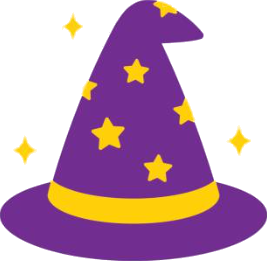 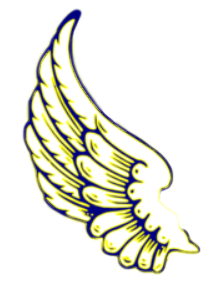 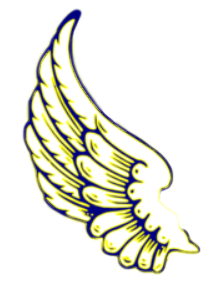 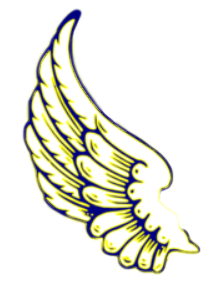 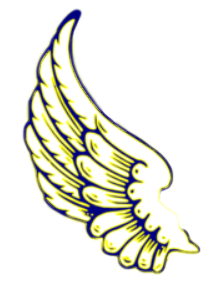 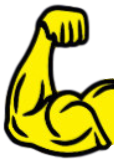 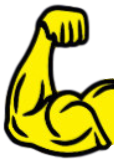 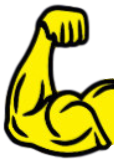 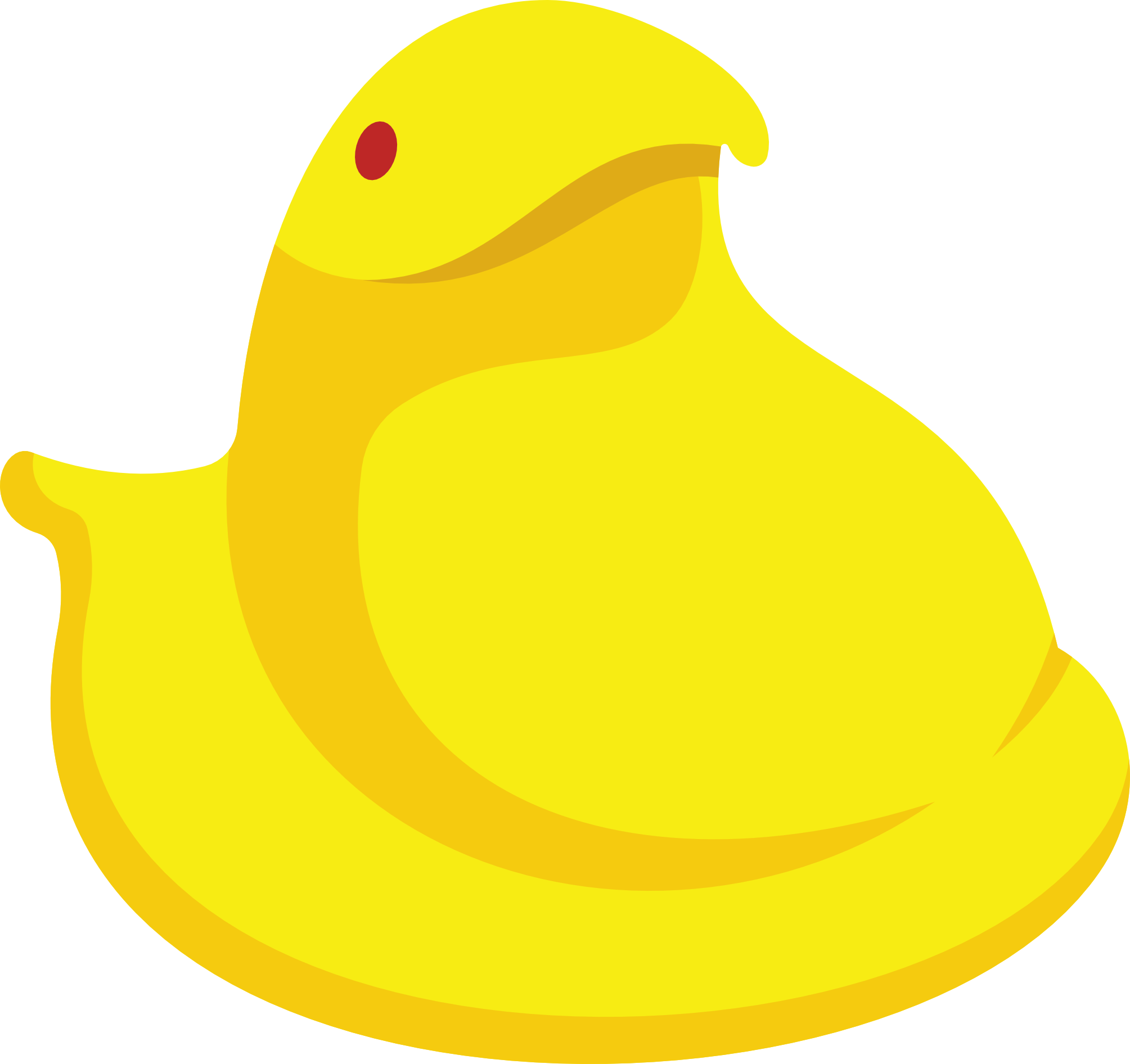 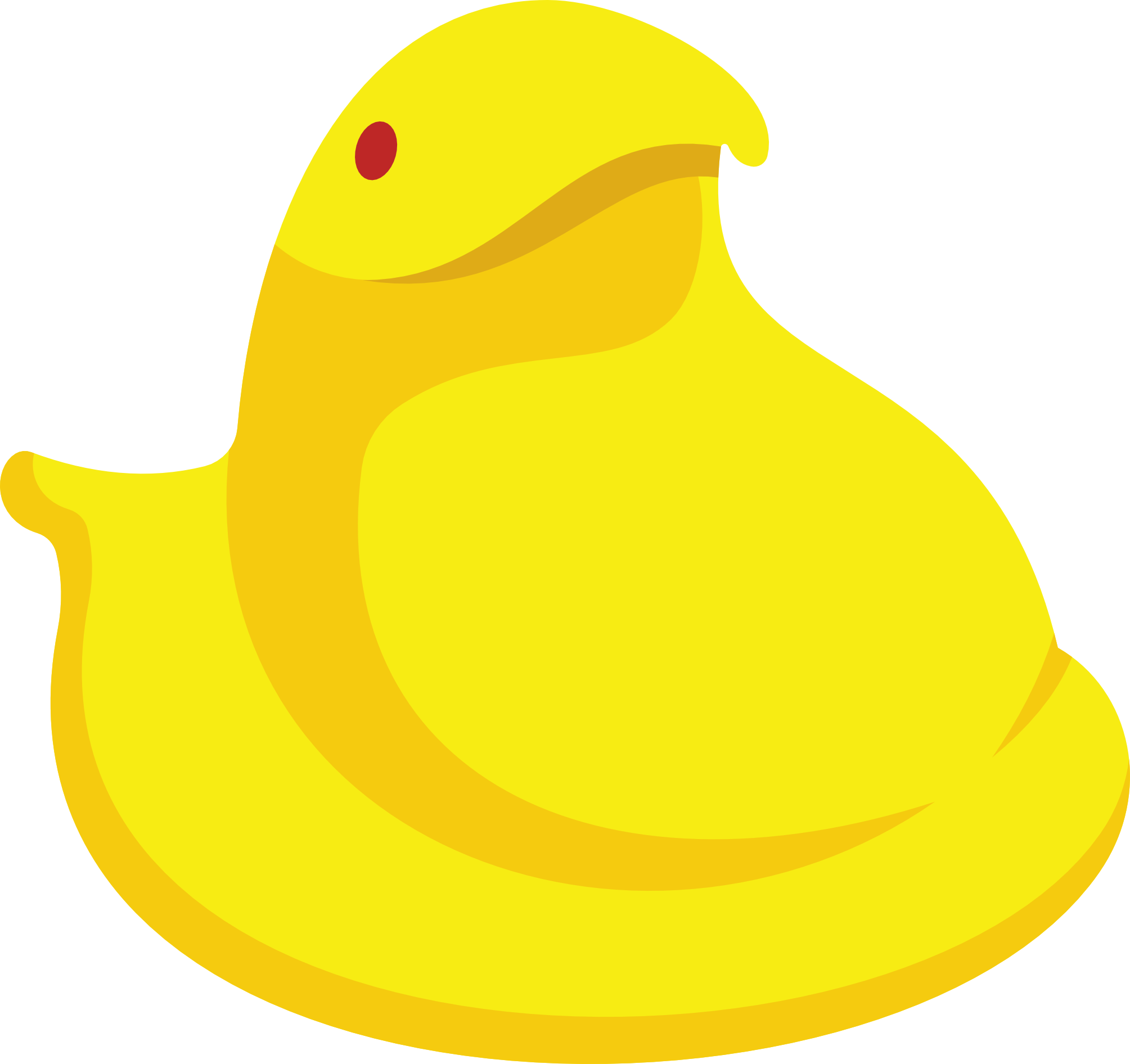 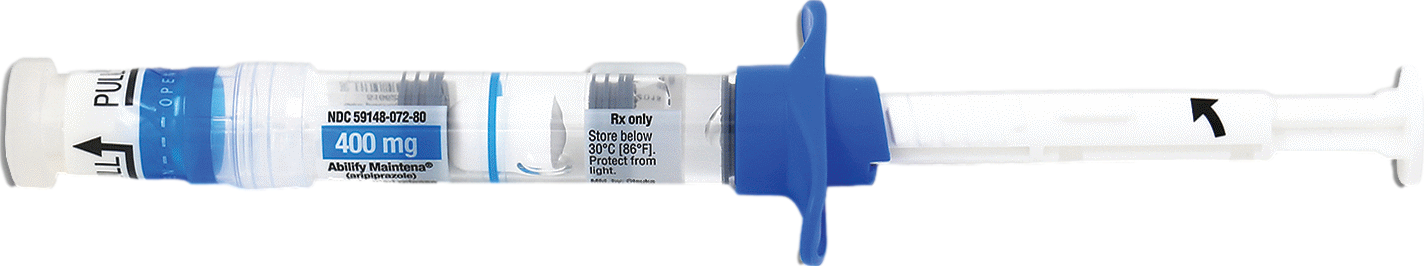 ABILIFY ASIMTUFII
ARISTADA INITIO 
“Innie show”
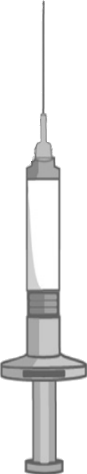 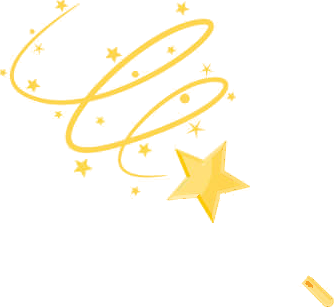 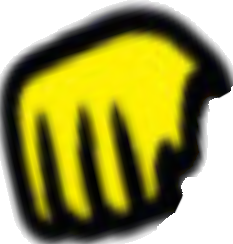 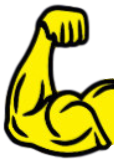 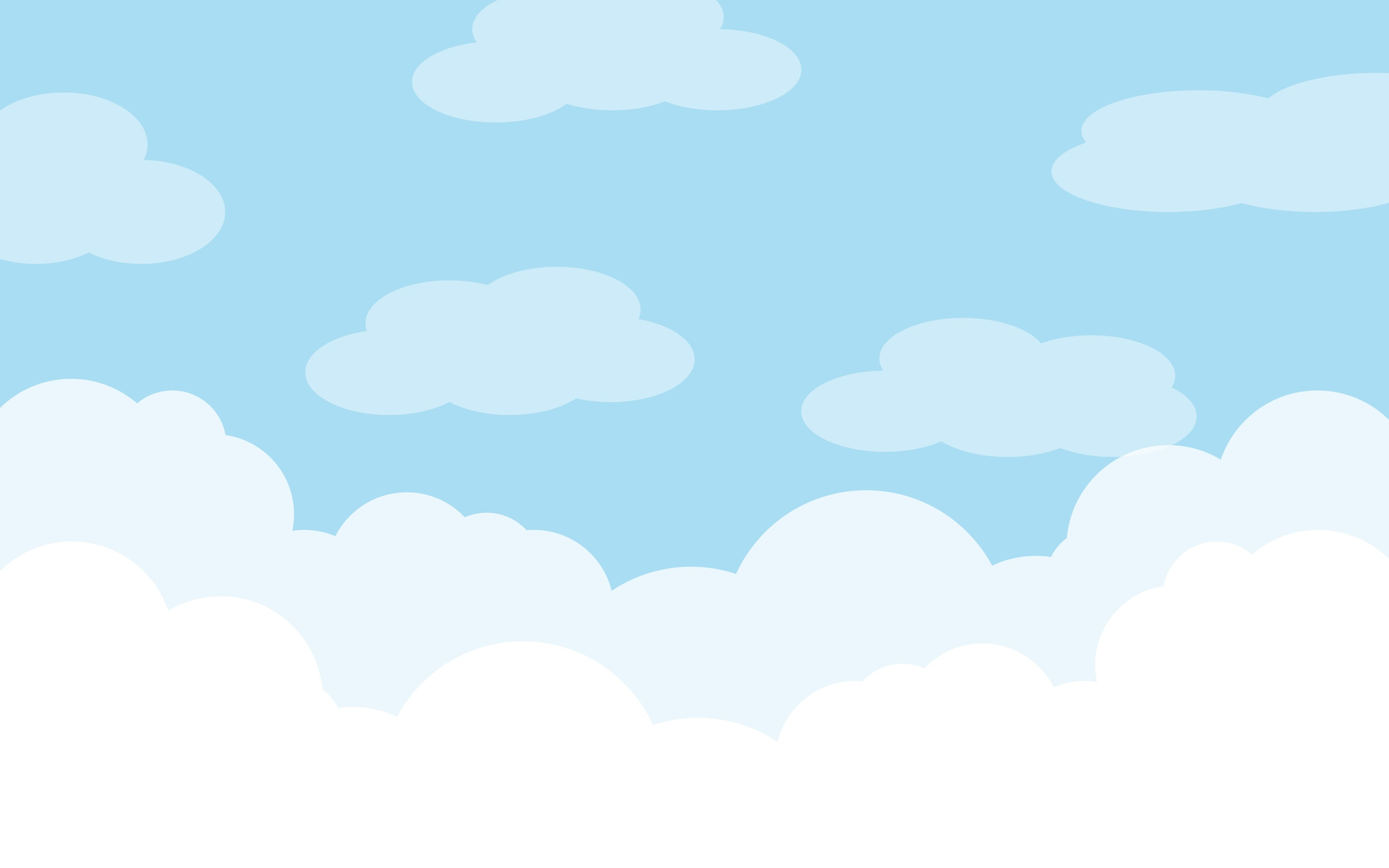 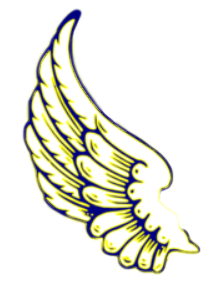 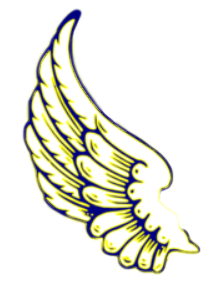 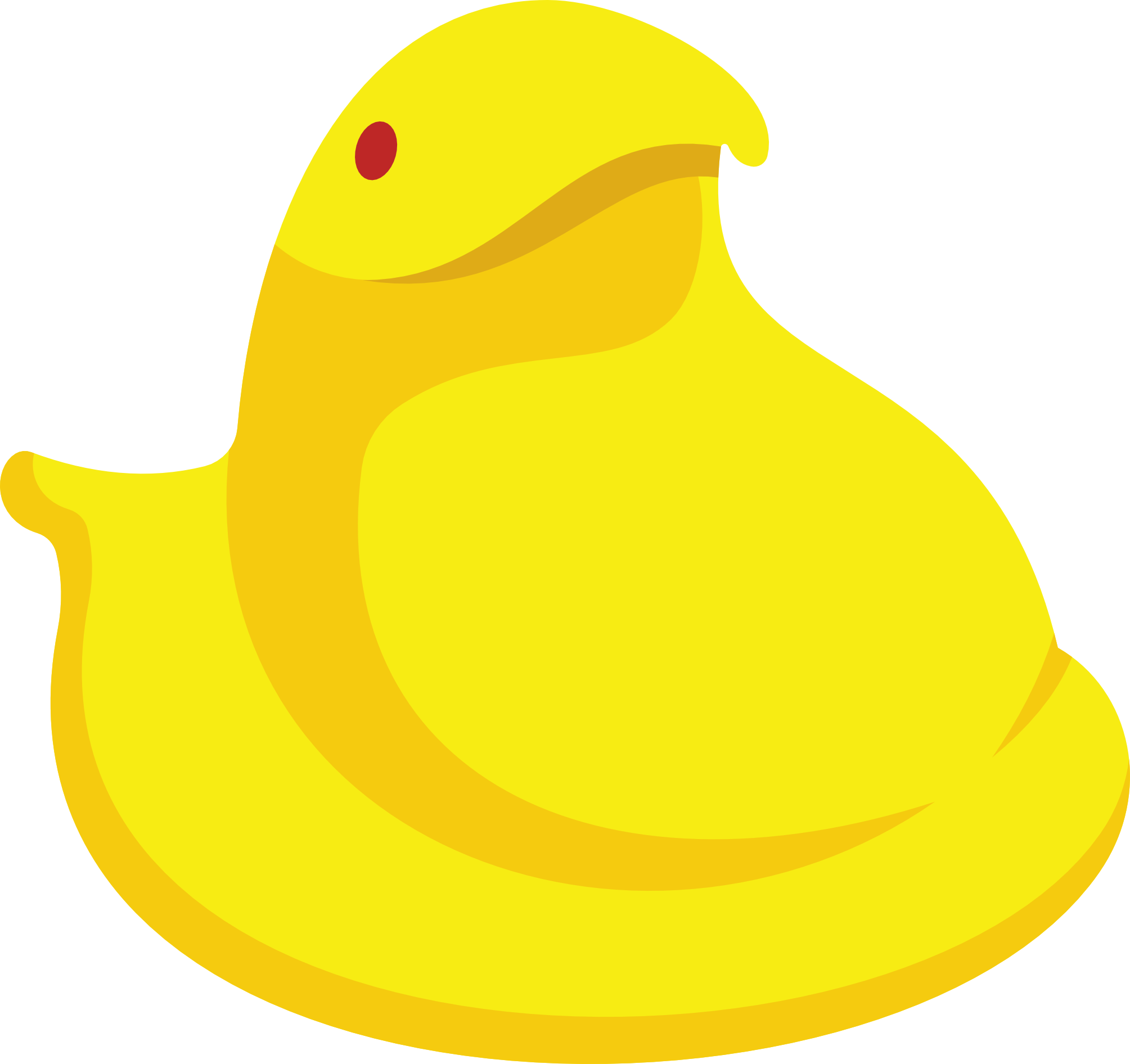 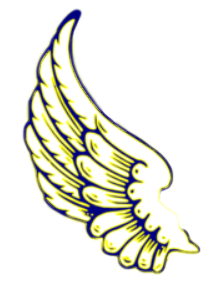 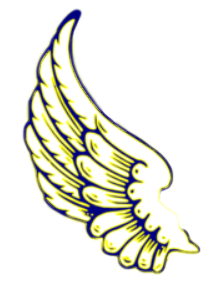 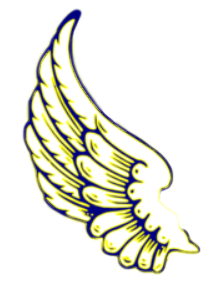 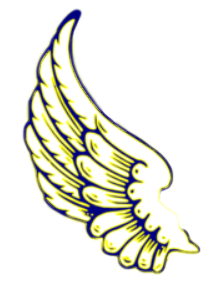 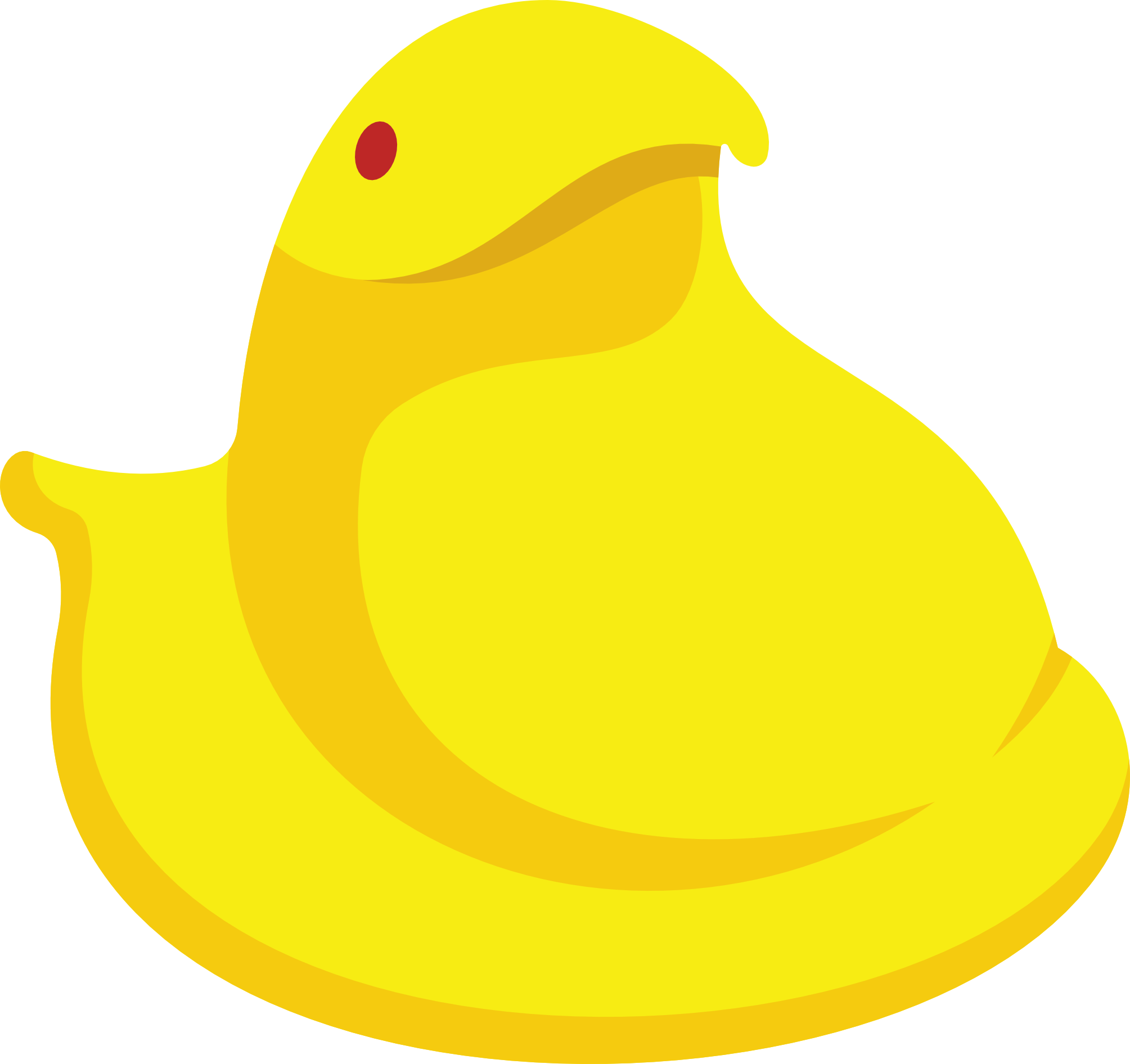 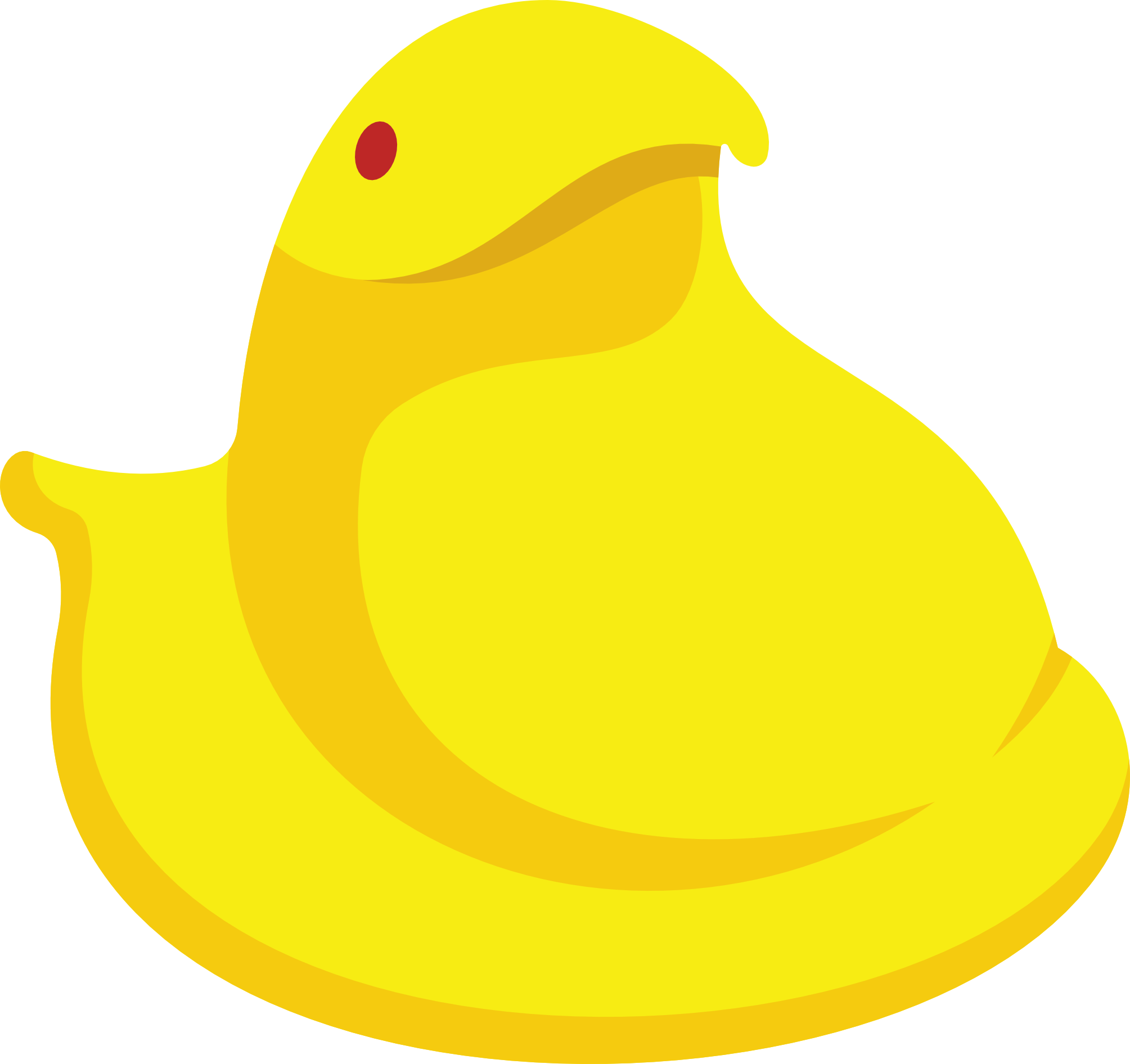 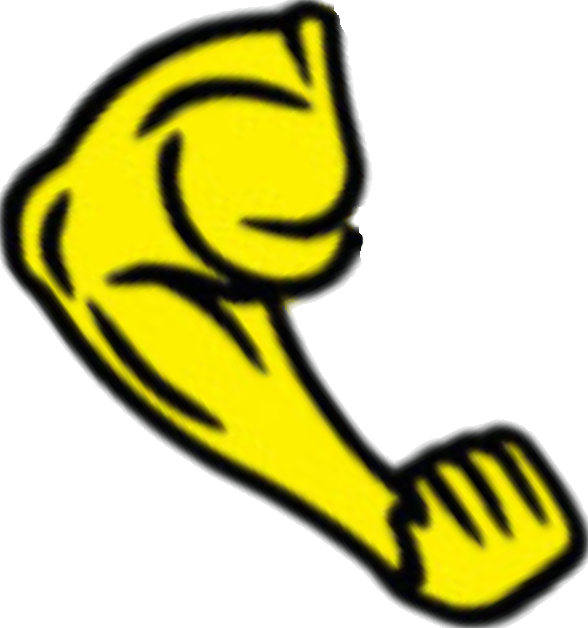 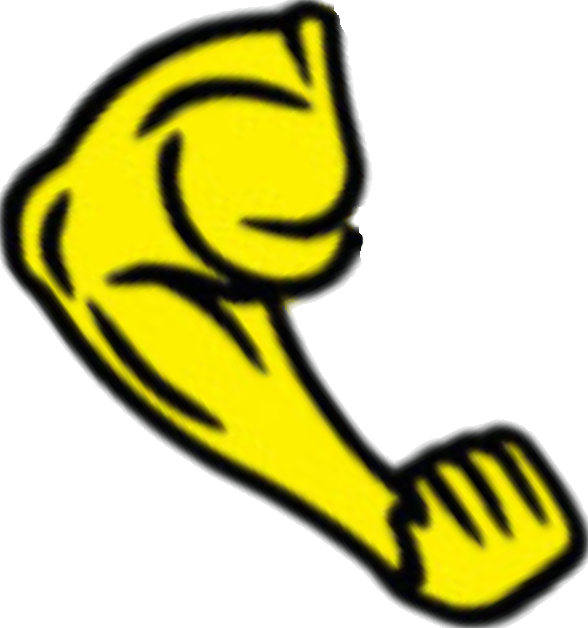 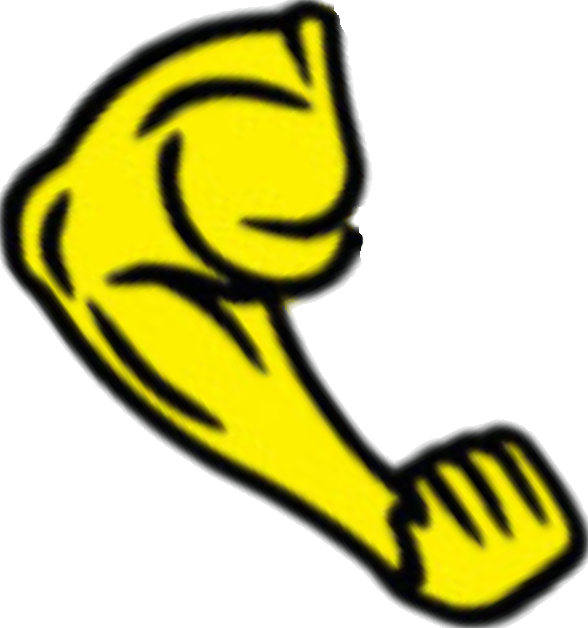 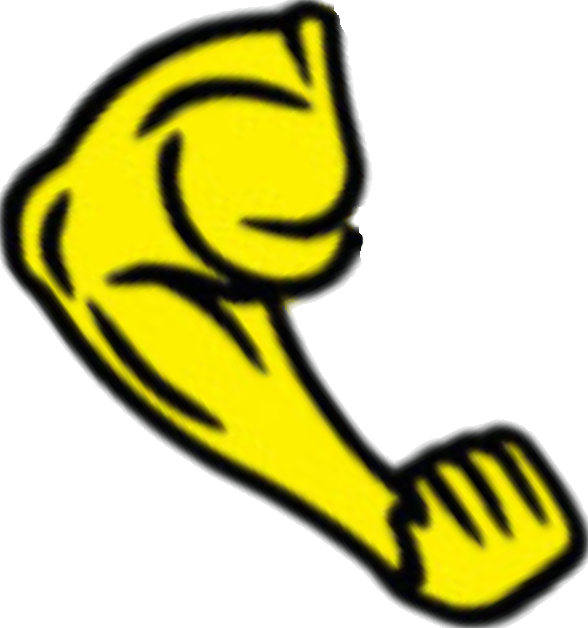 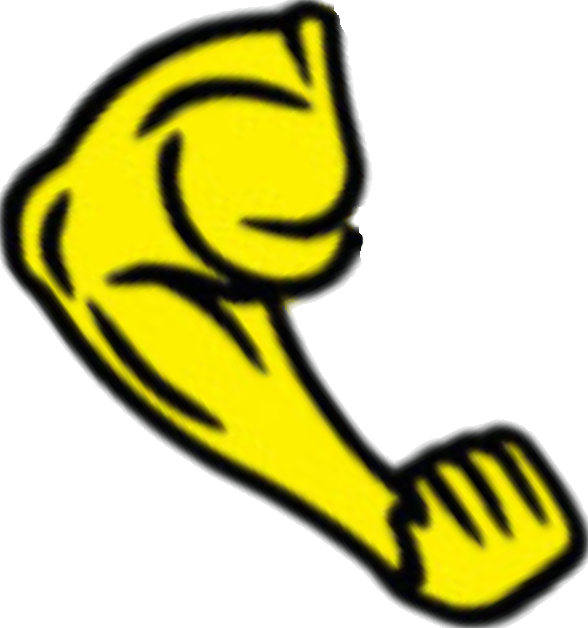 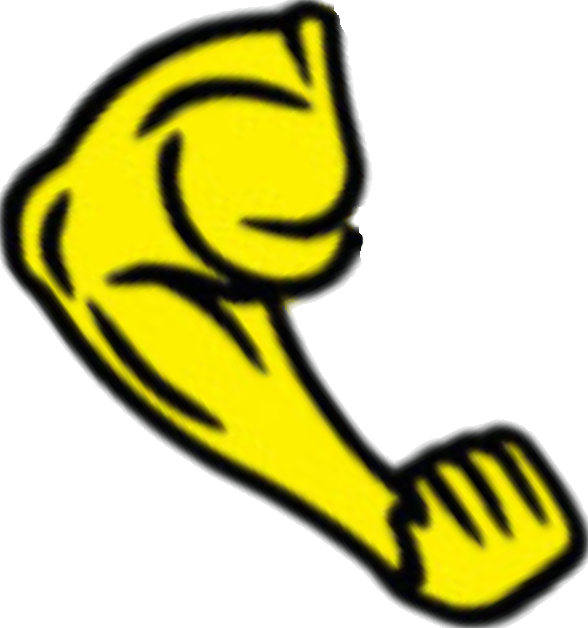 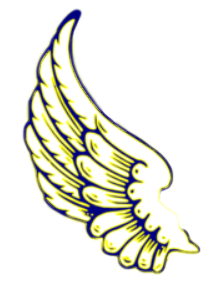 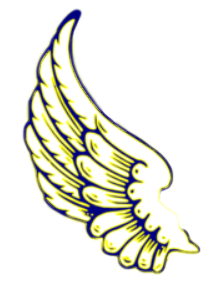 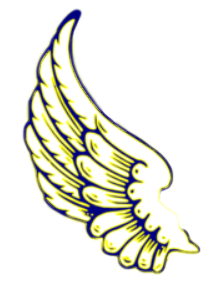 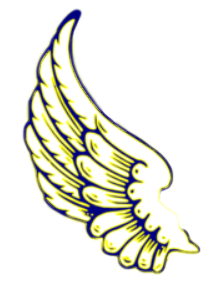 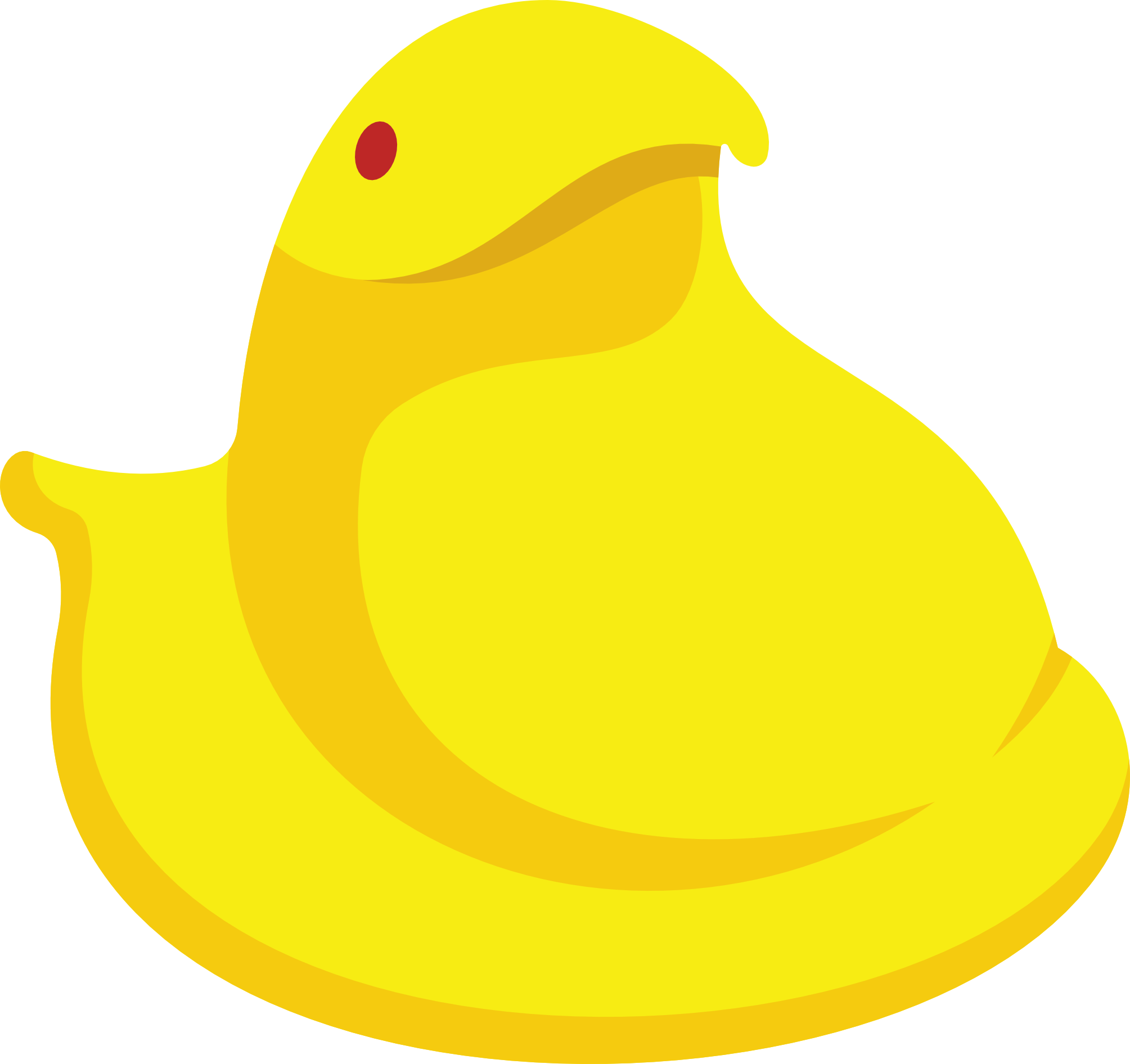 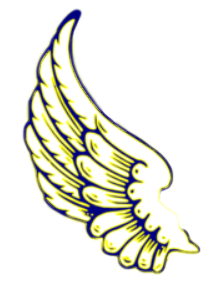 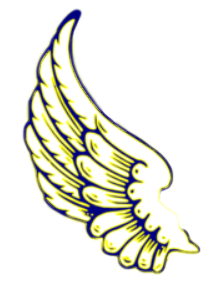 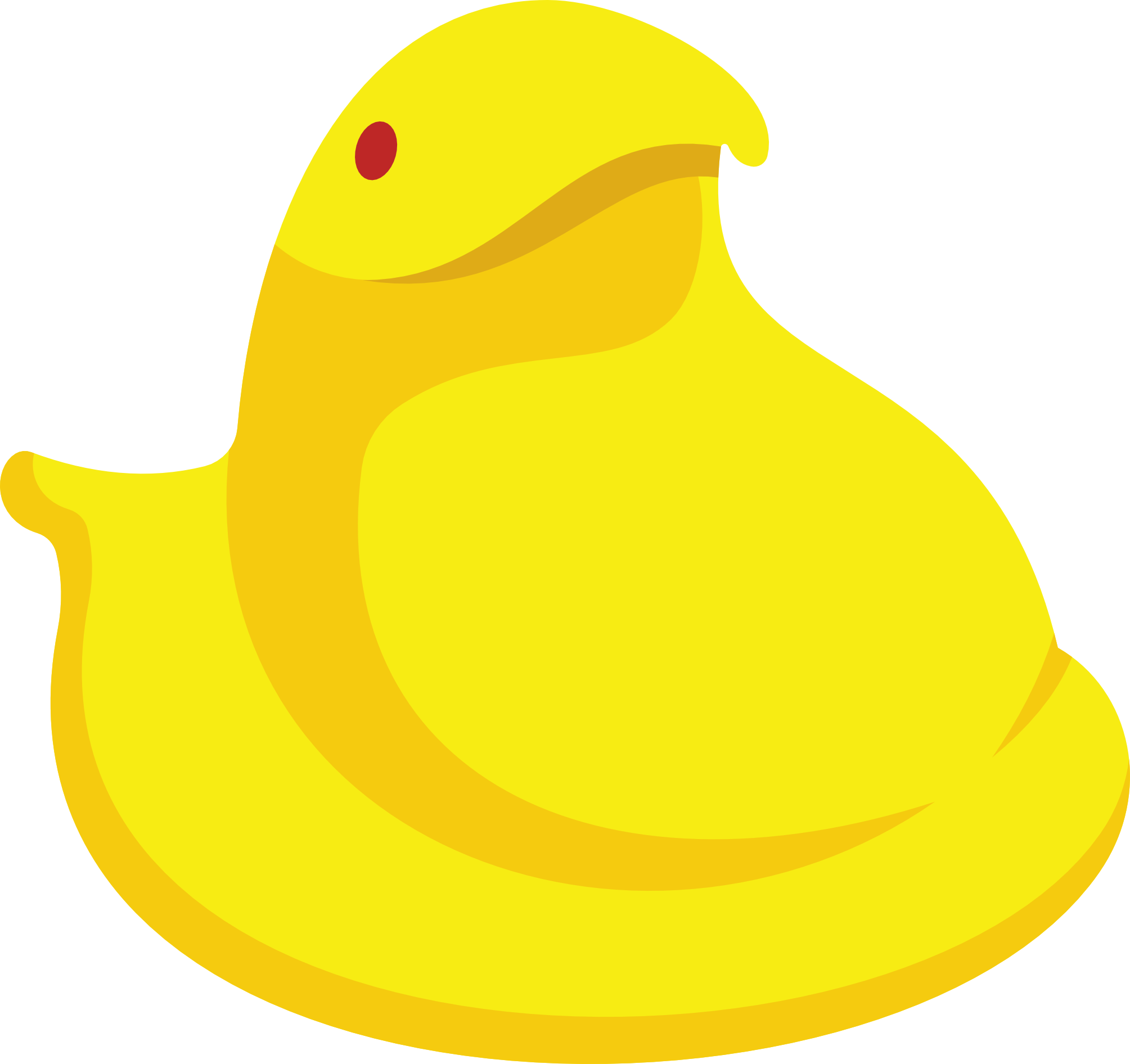 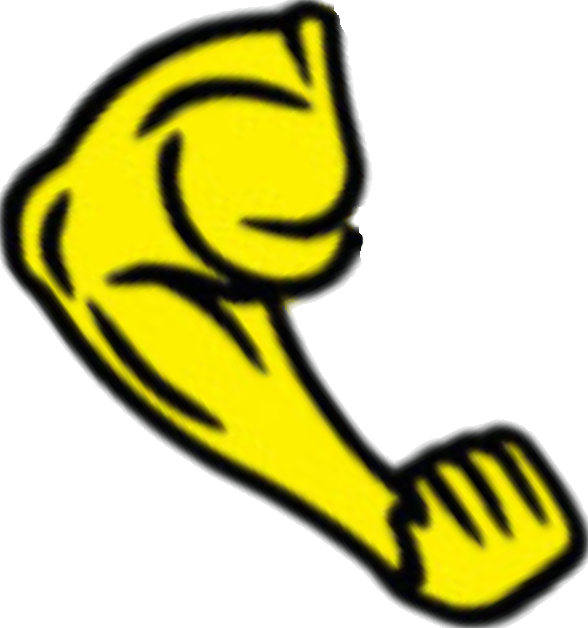 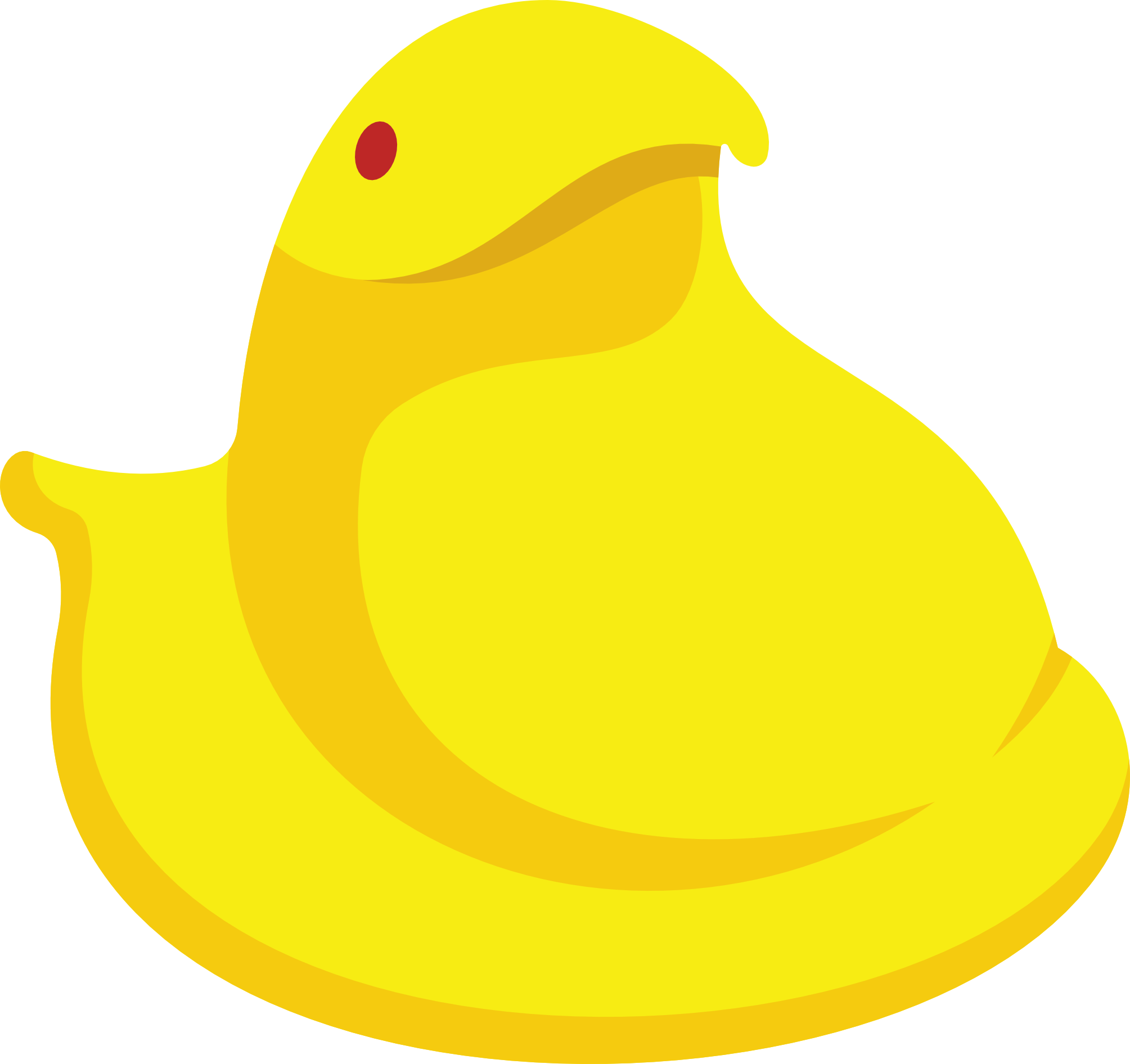 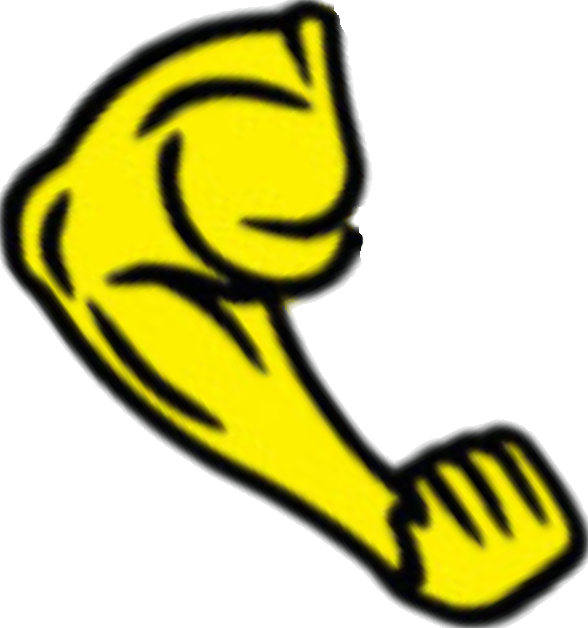 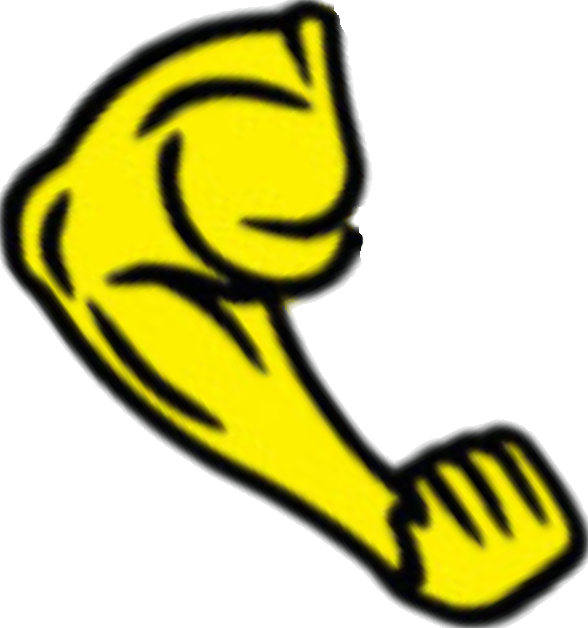 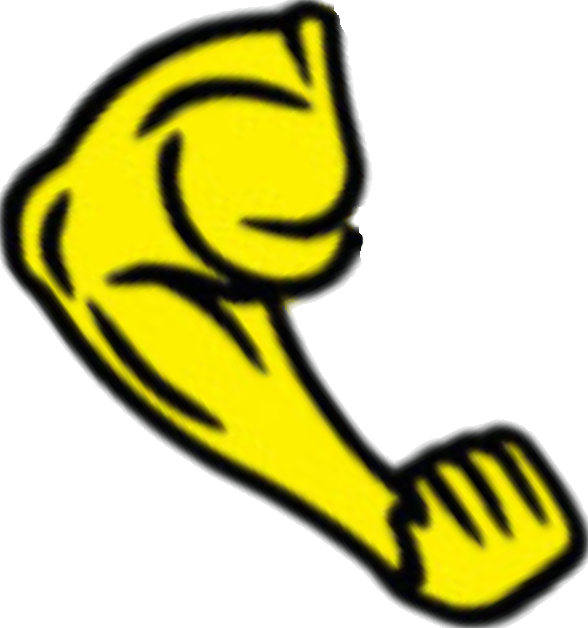 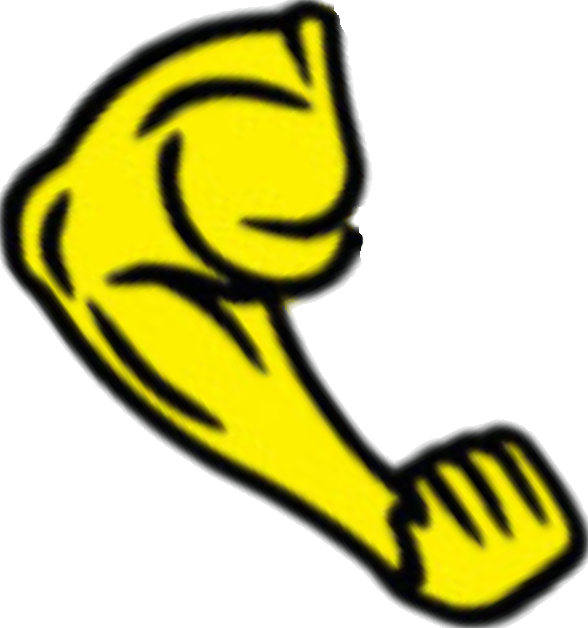 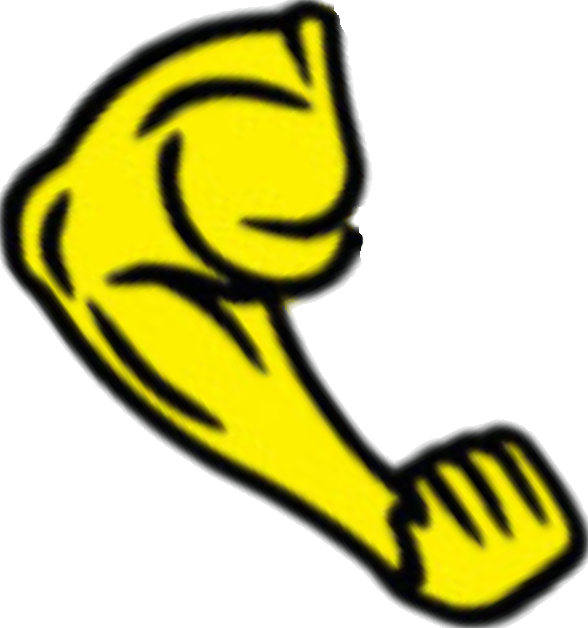 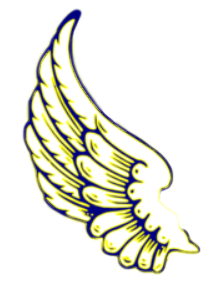 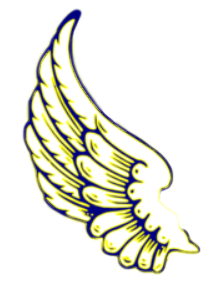 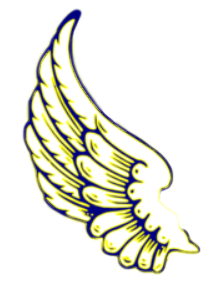 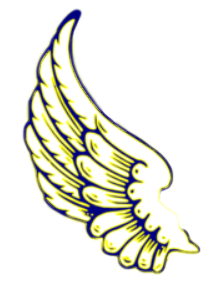 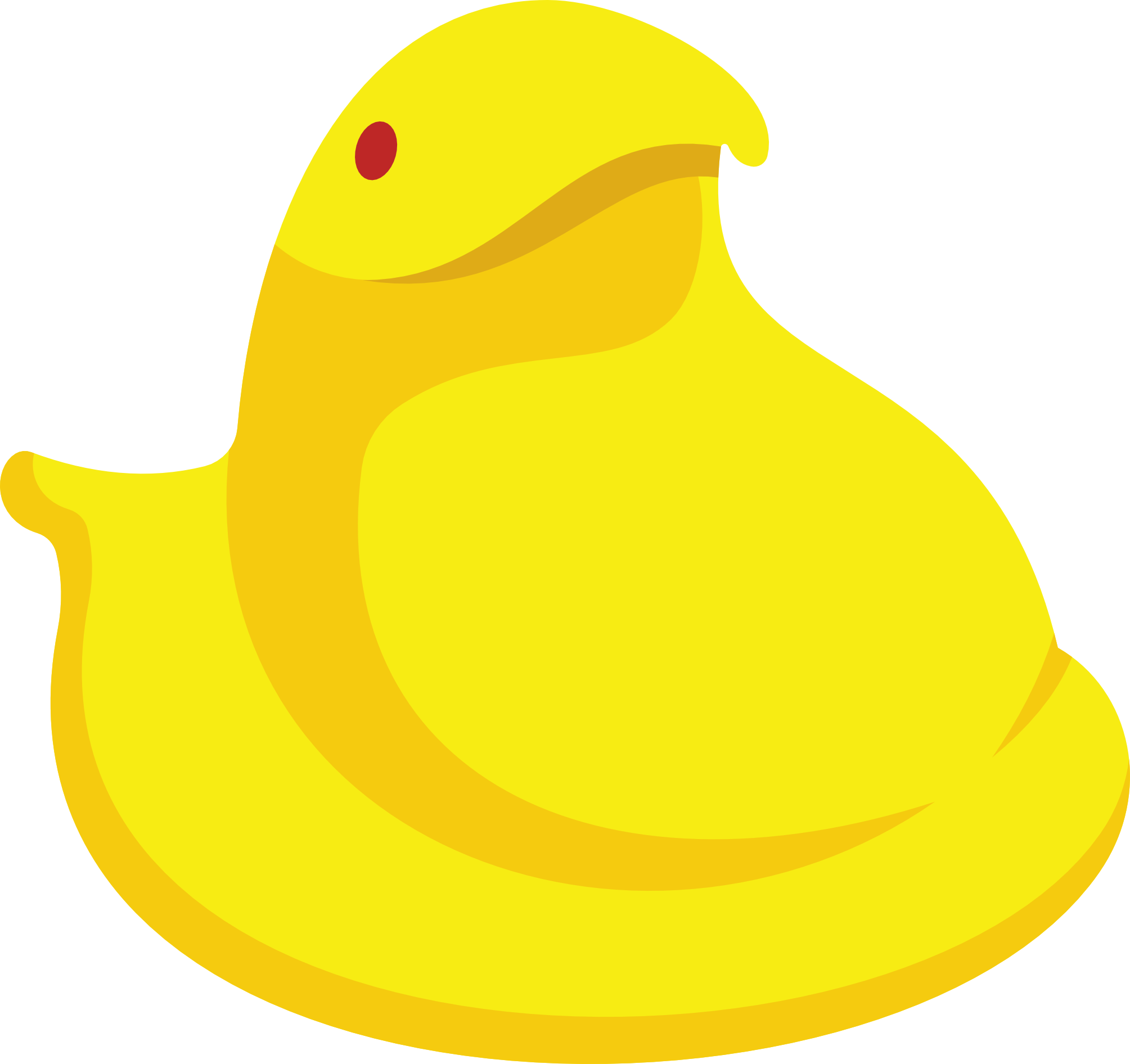 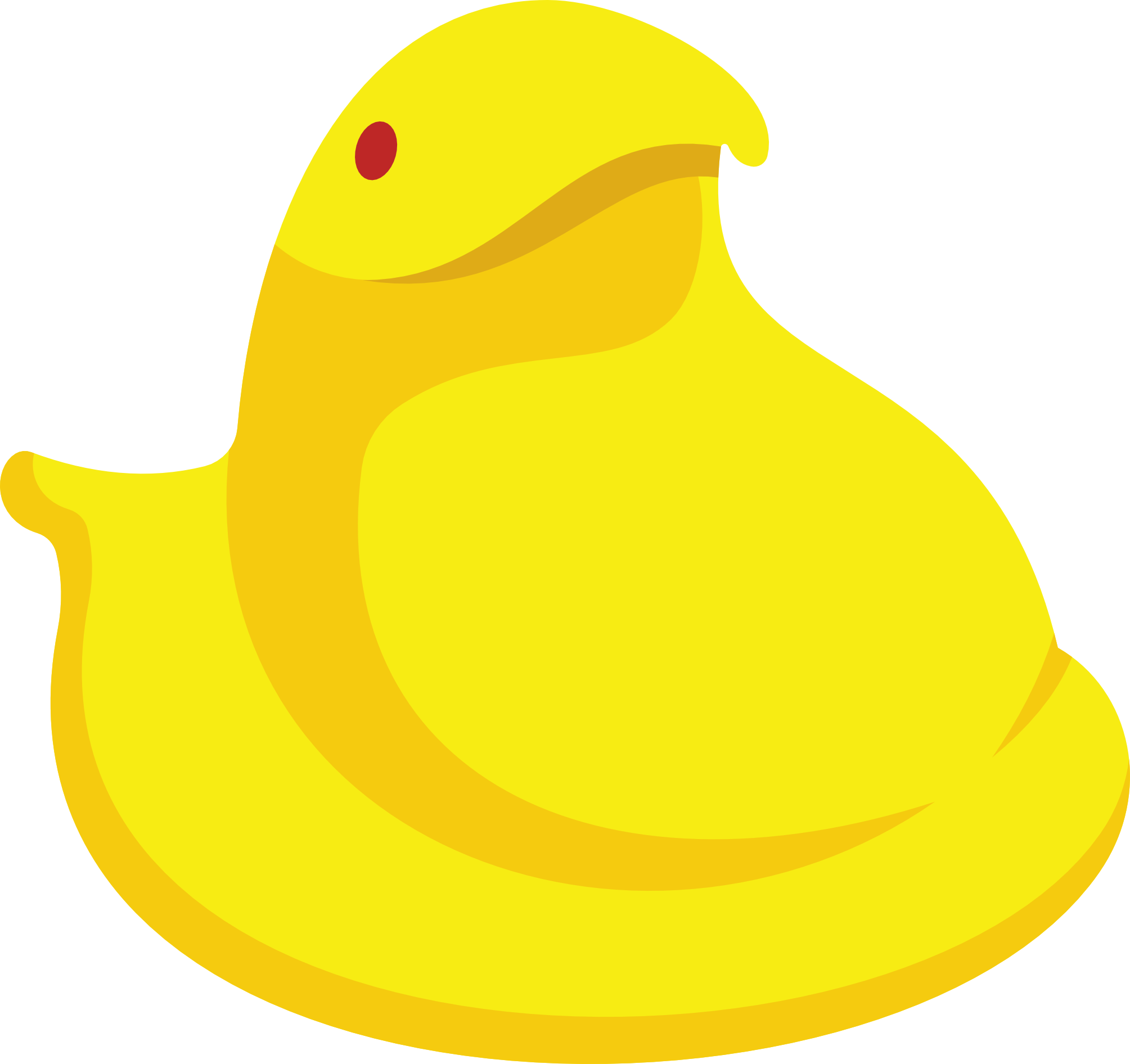 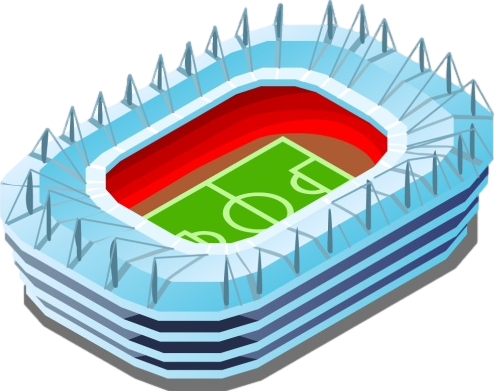 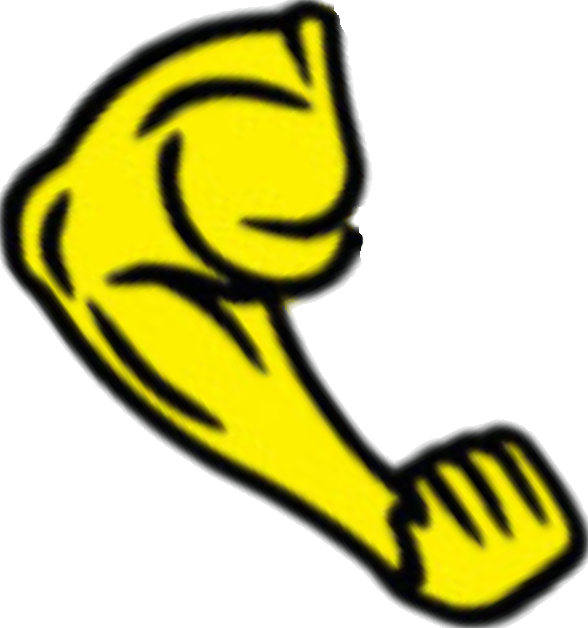 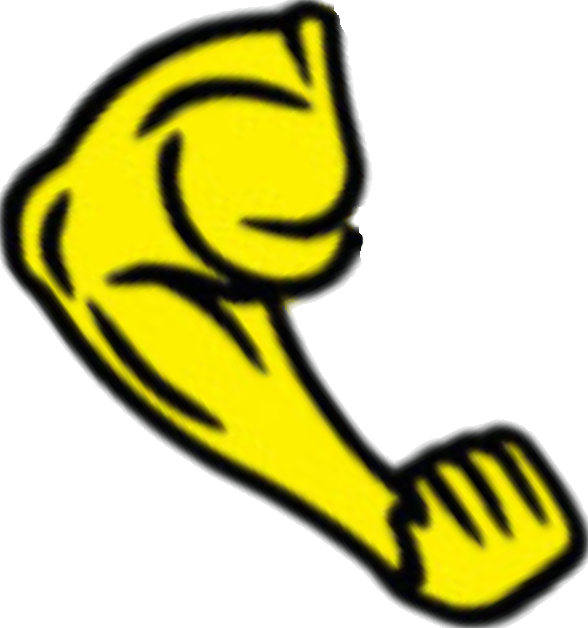 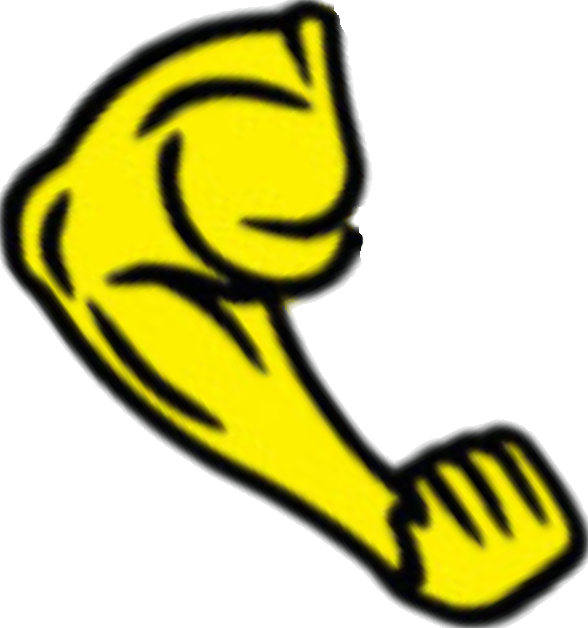 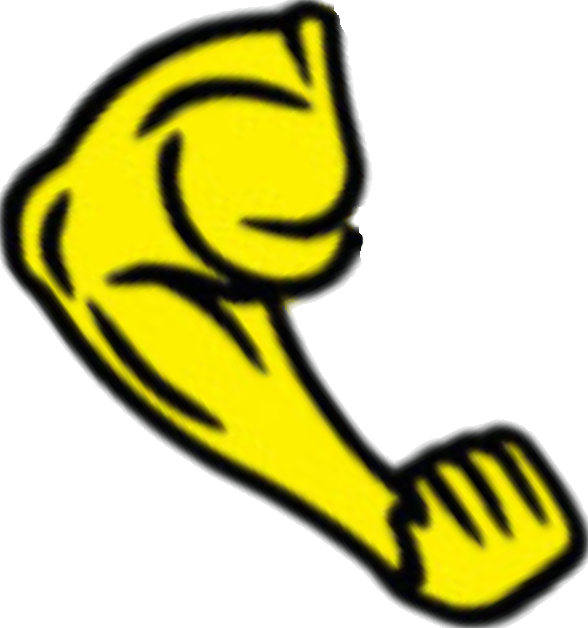 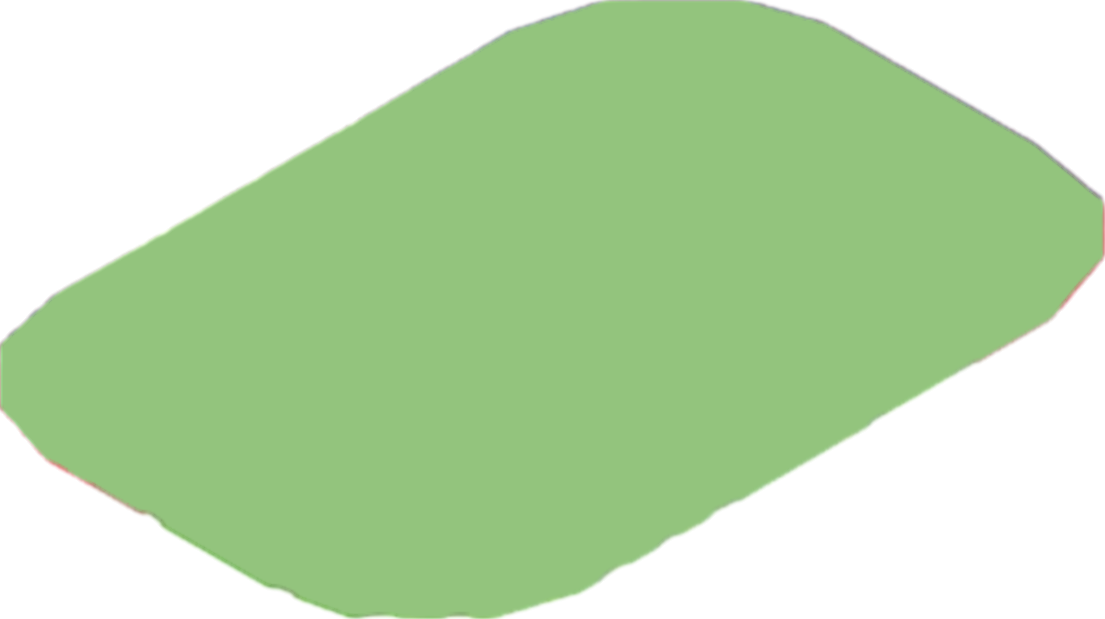 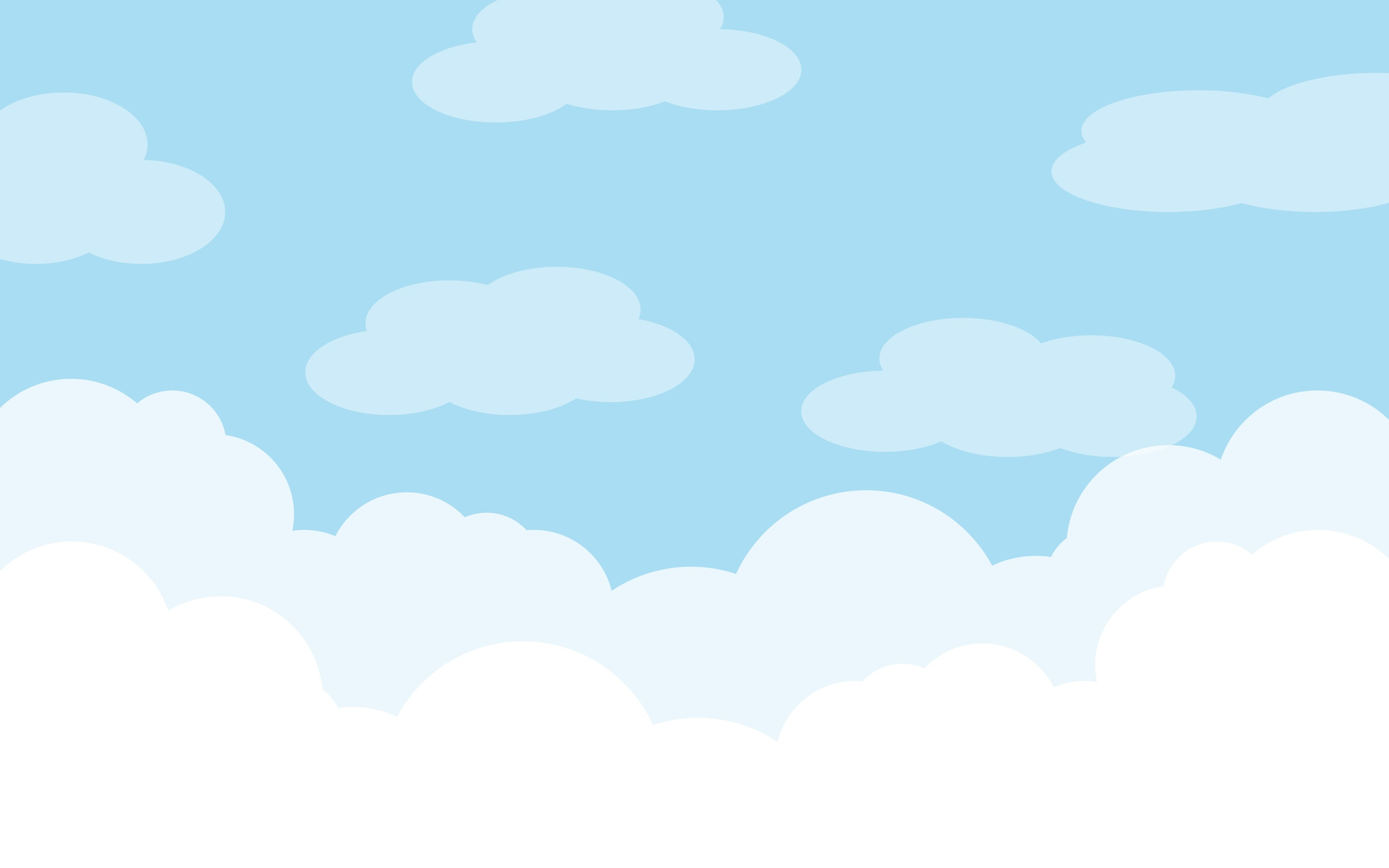 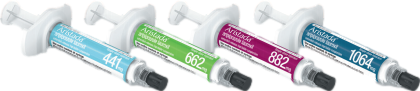 Innie 
show(in’)
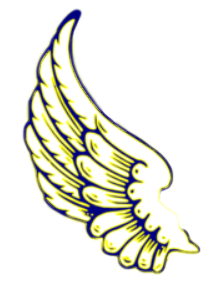 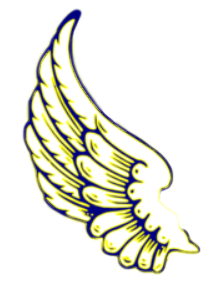 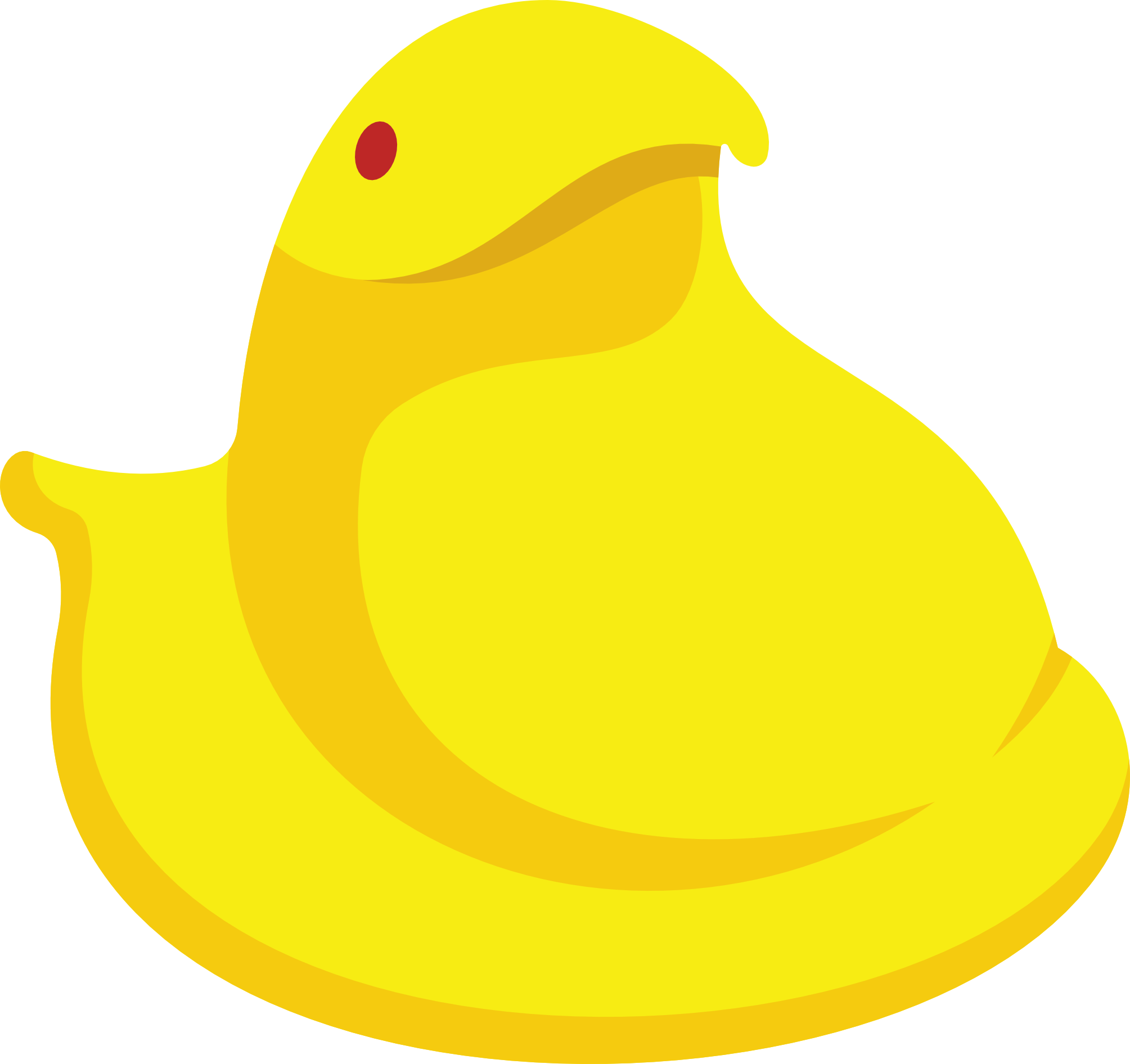 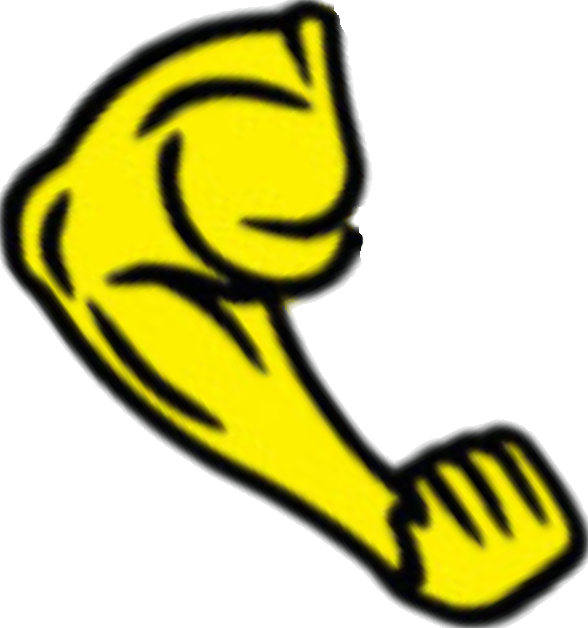 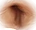 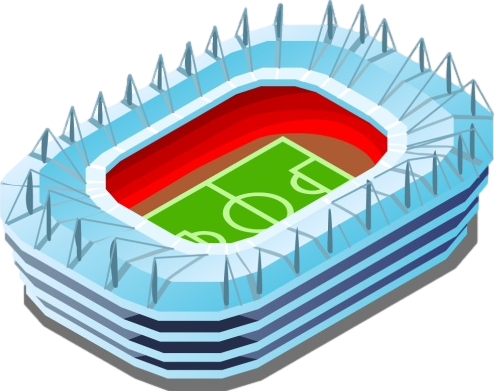 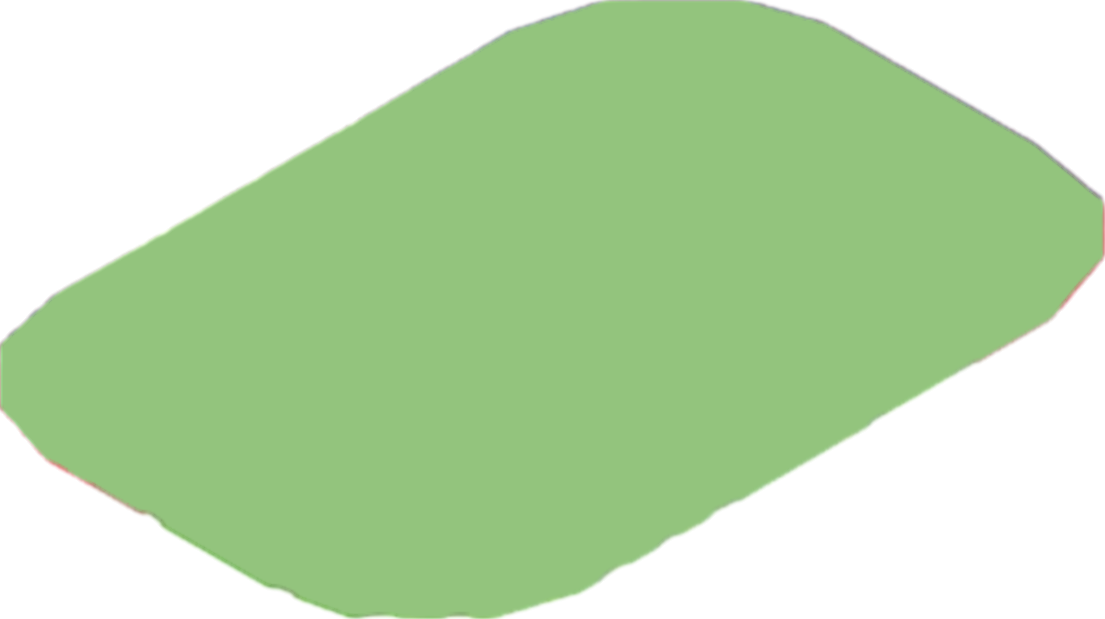 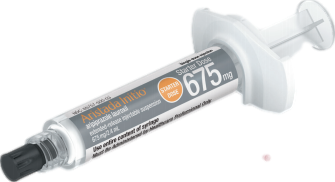 Aripiprazole long-acting injectables
ARISTADA 
“Airy stadium”
Abilify MAINTENA               
“Man-tenna”
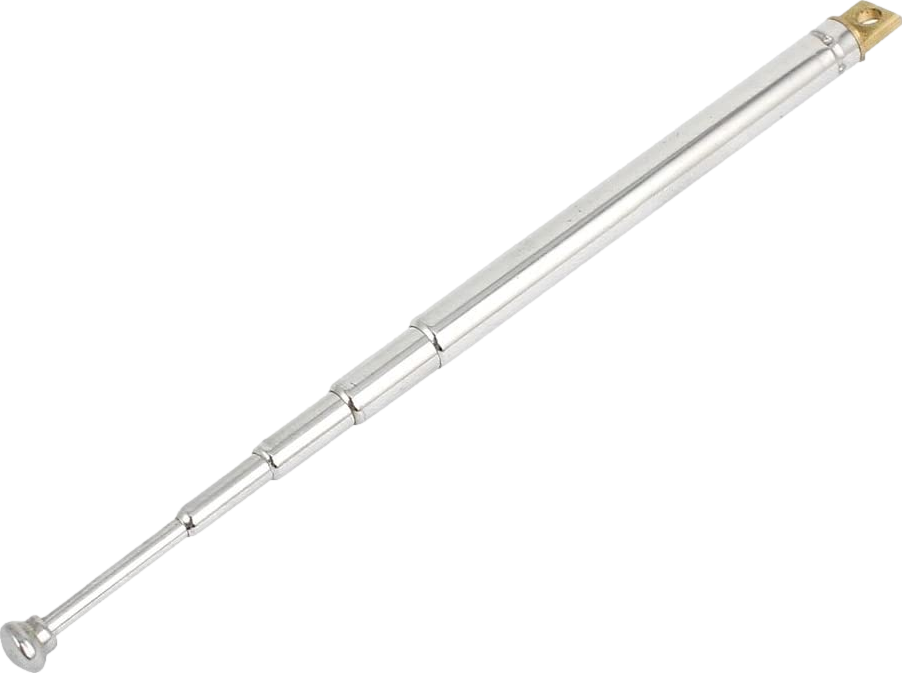 Asymptify!
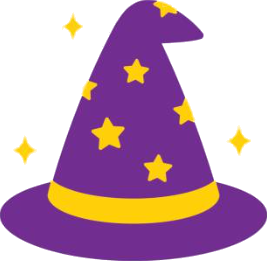 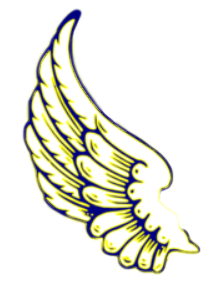 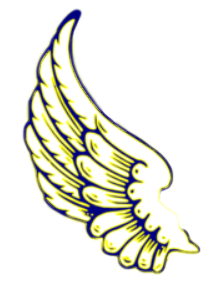 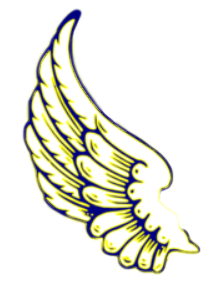 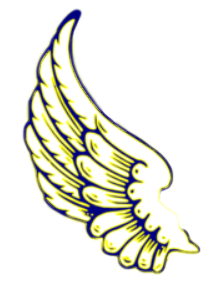 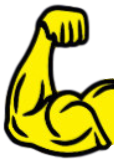 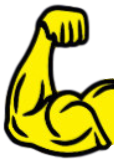 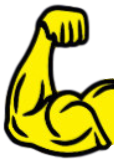 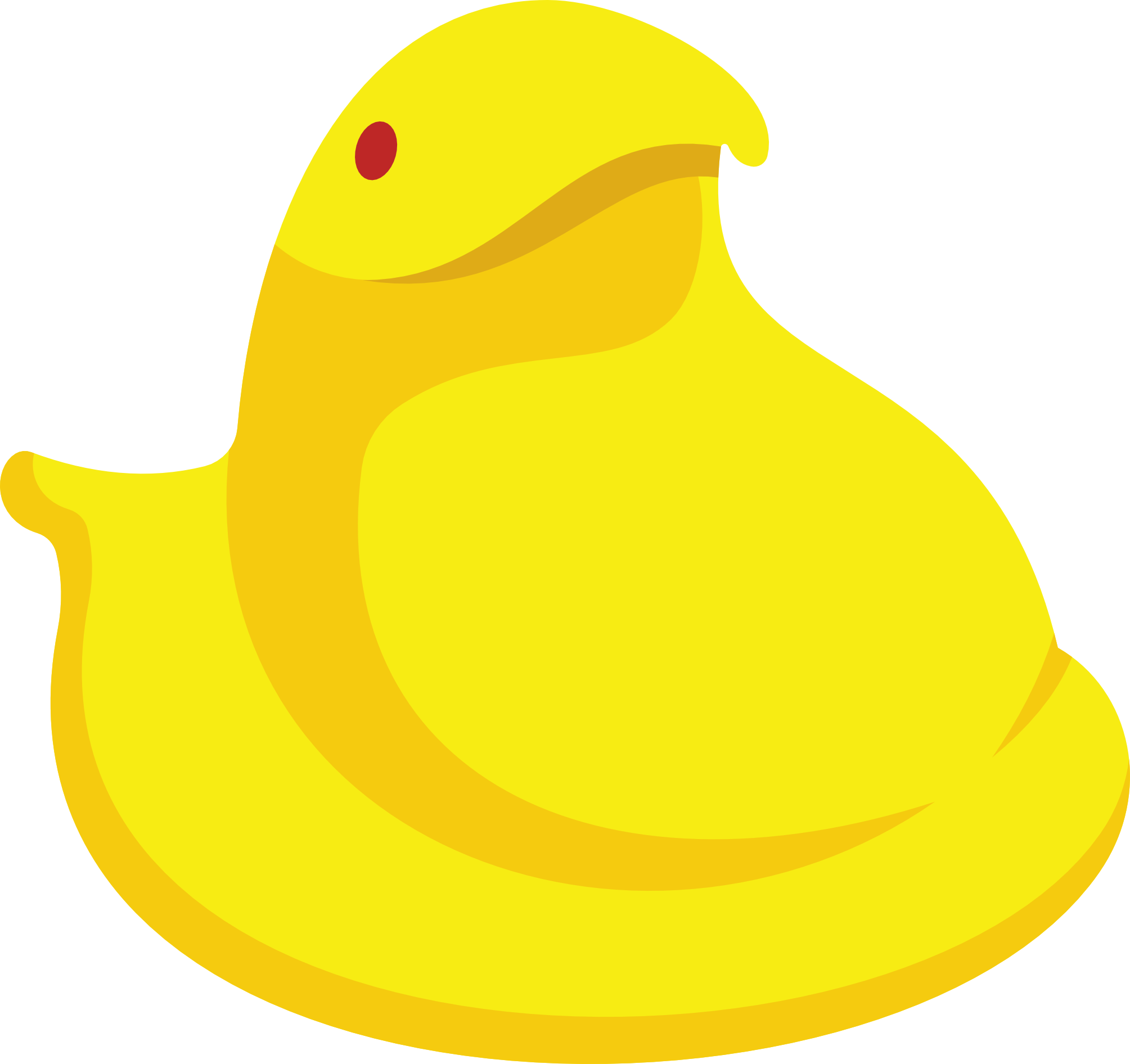 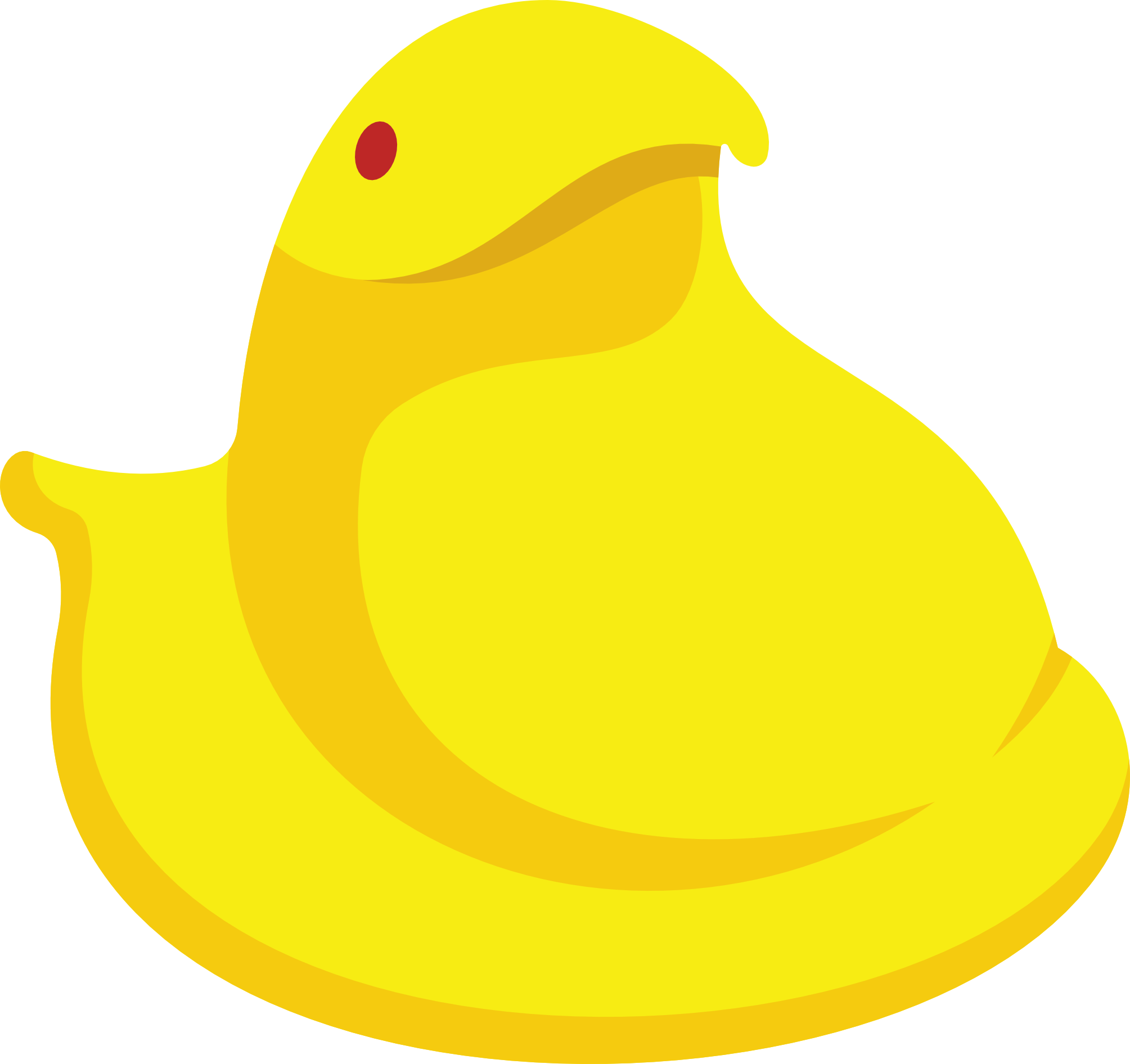 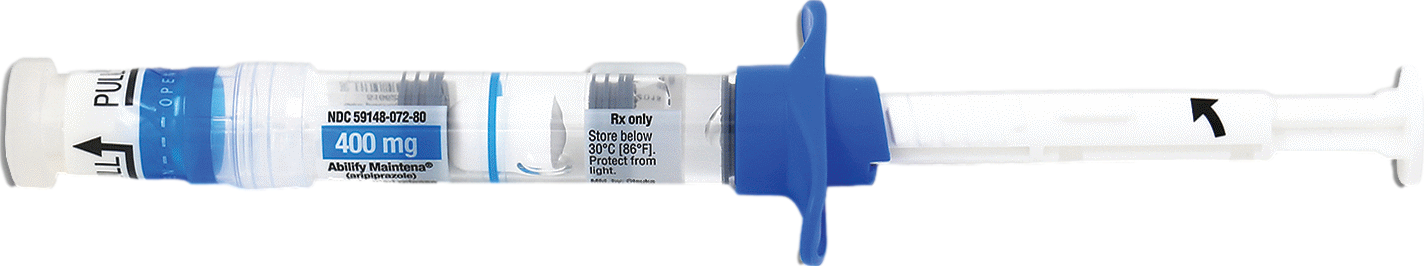 ABILIFY ASIMTUFII
ARISTADA INITIO 
“Innie show”
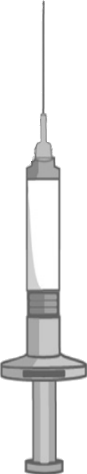 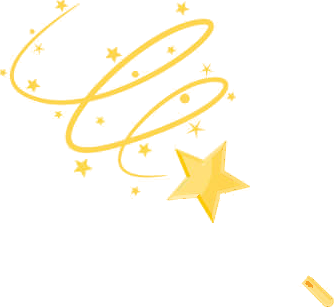 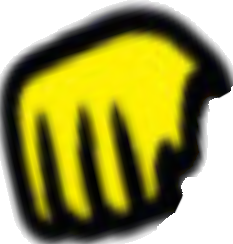 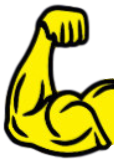 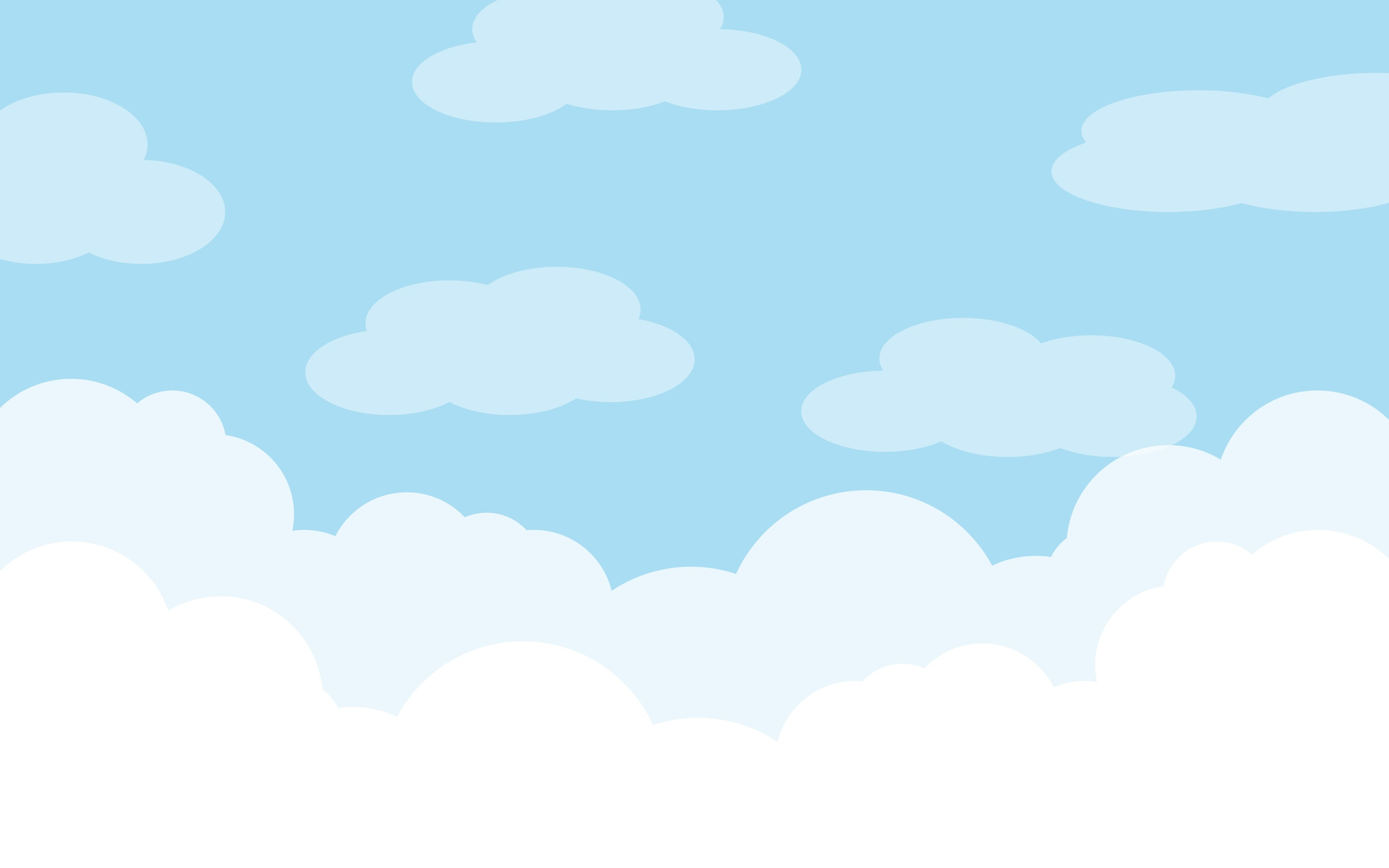 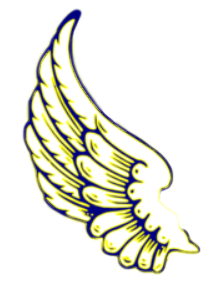 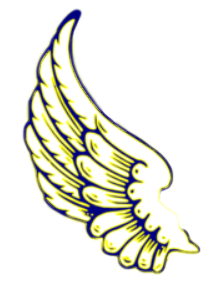 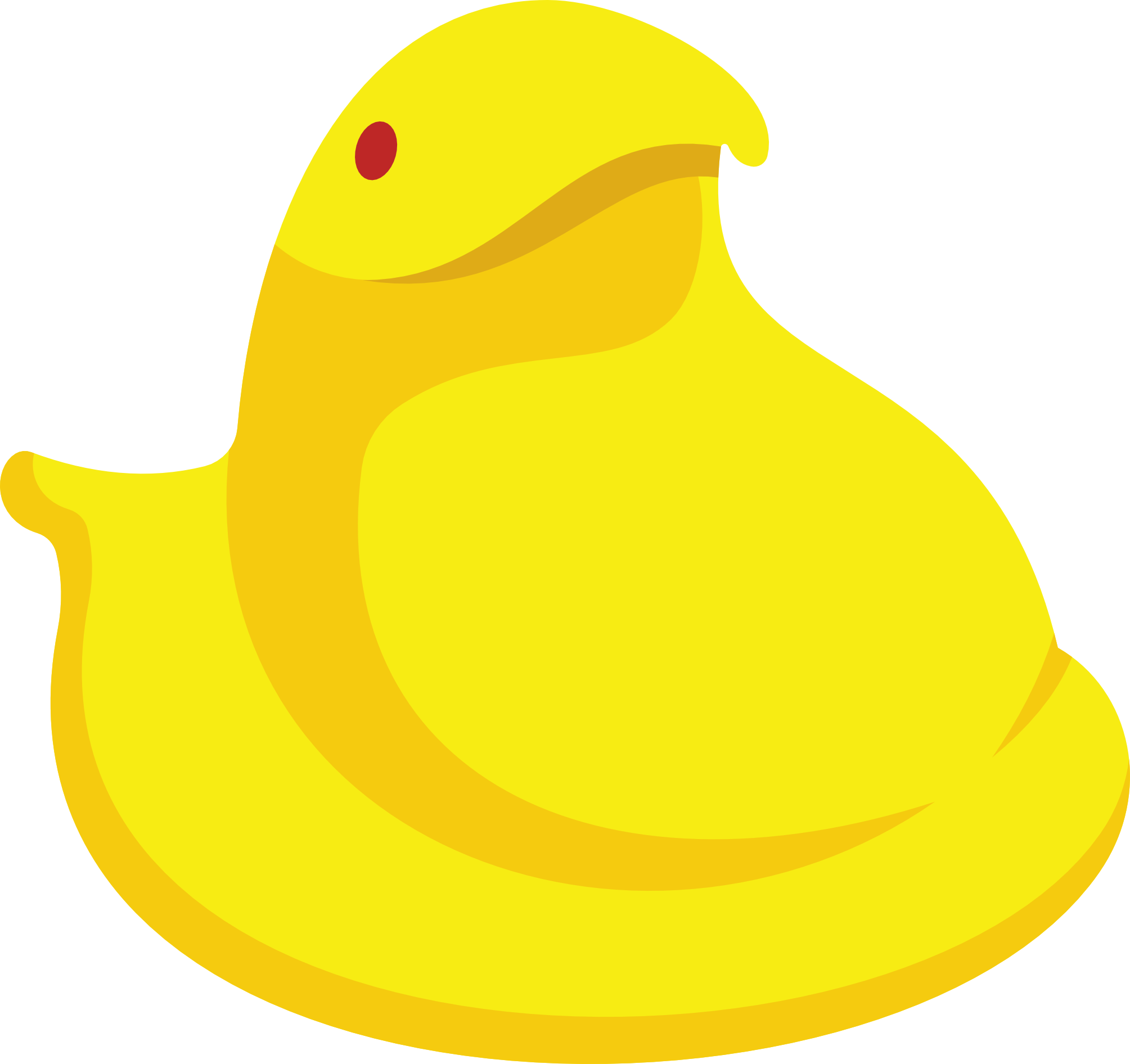 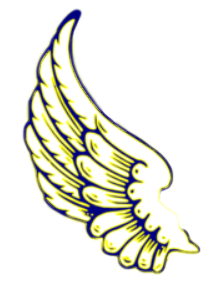 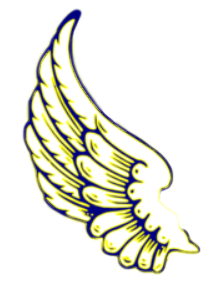 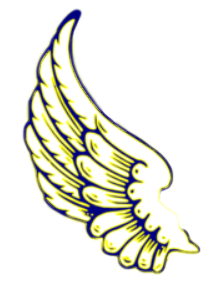 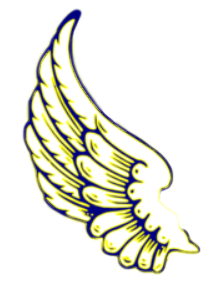 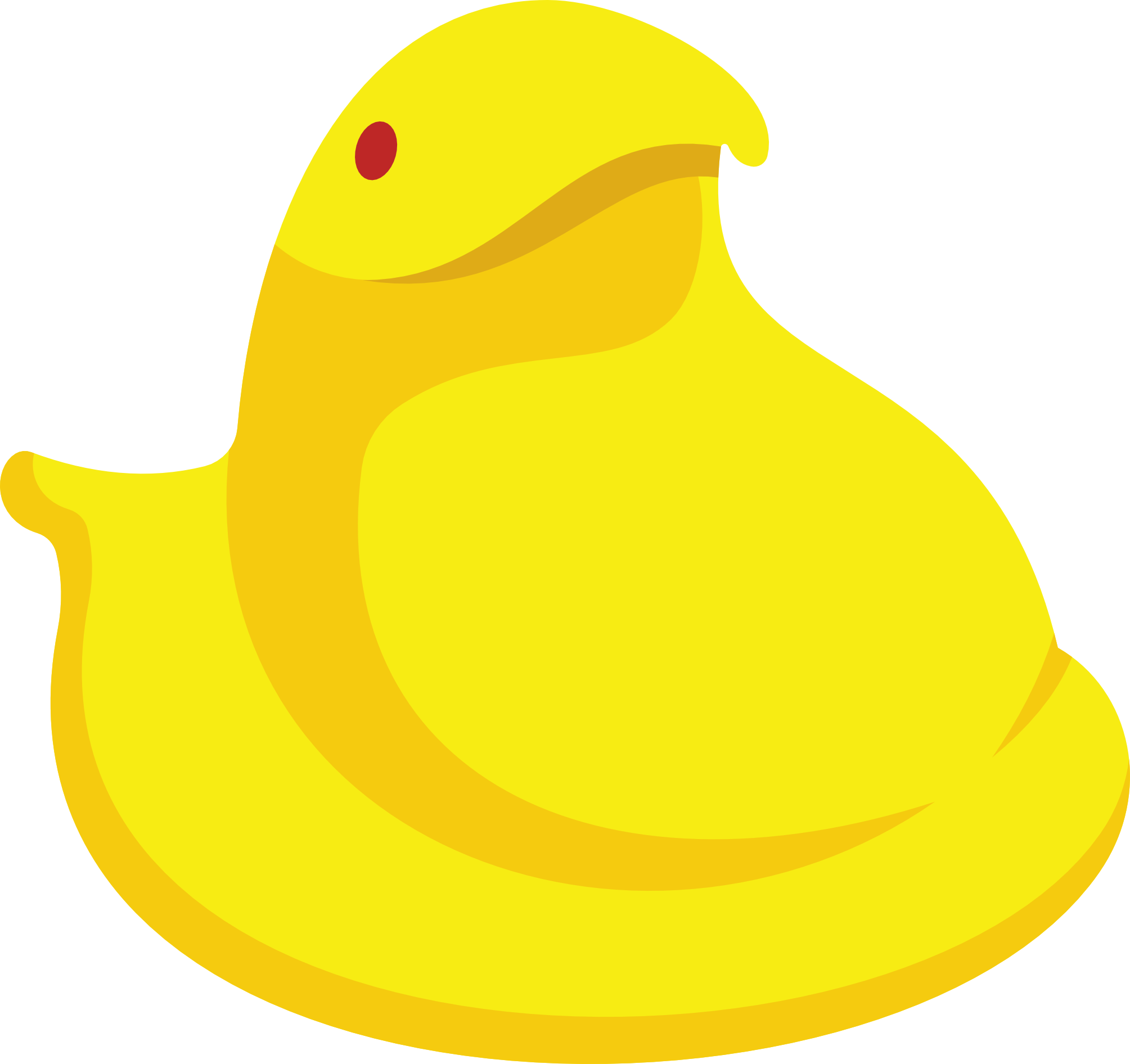 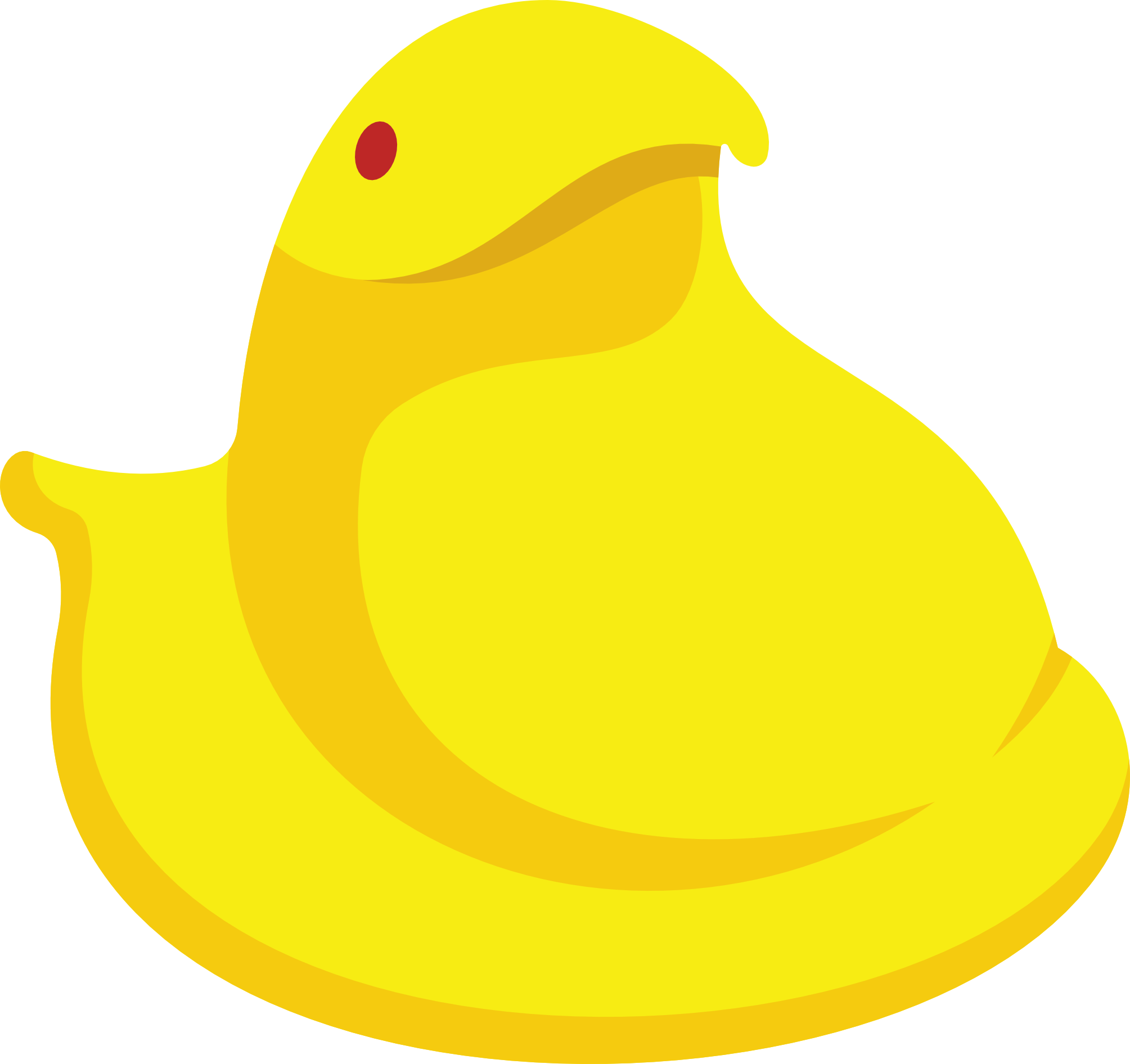 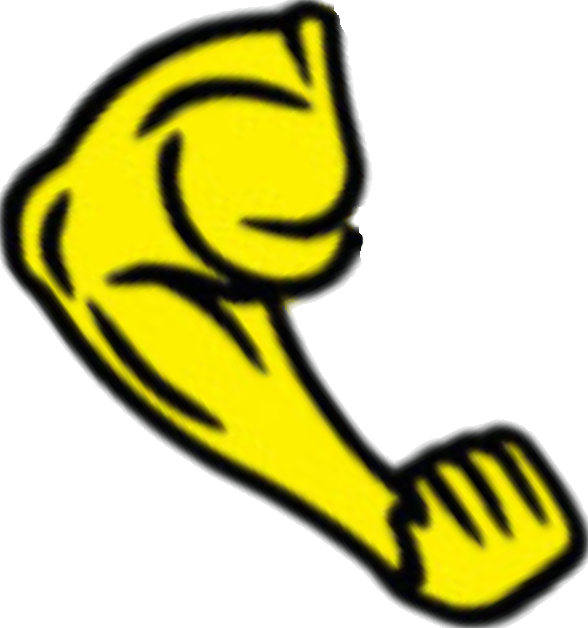 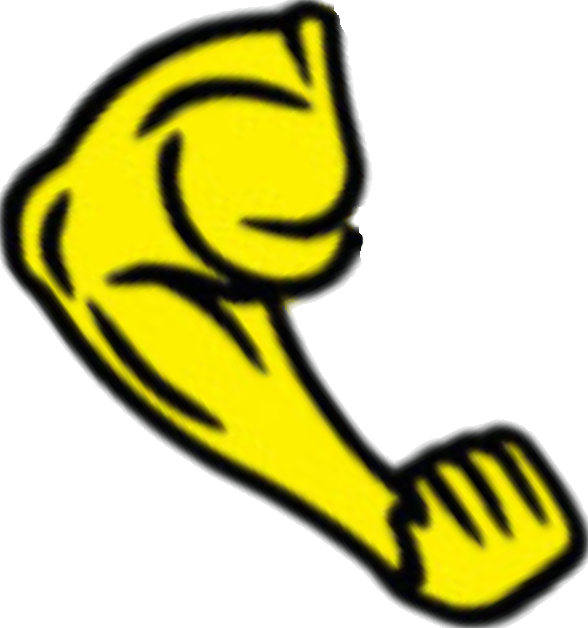 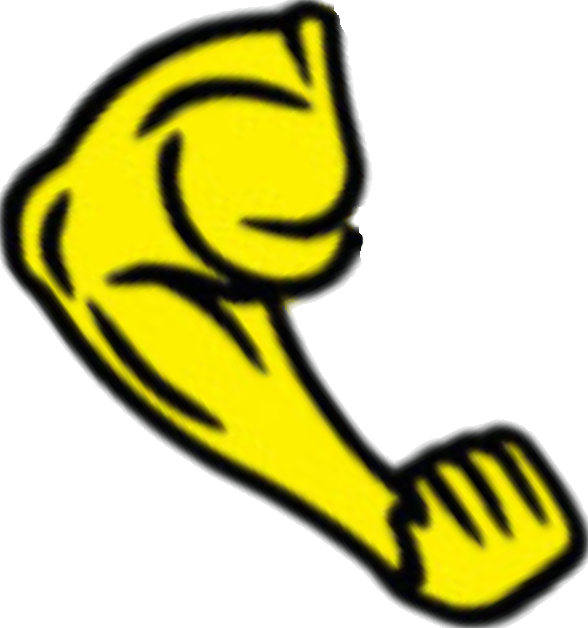 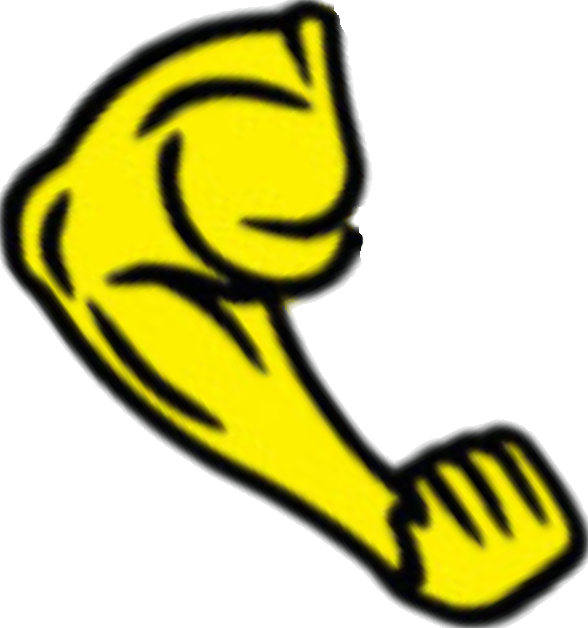 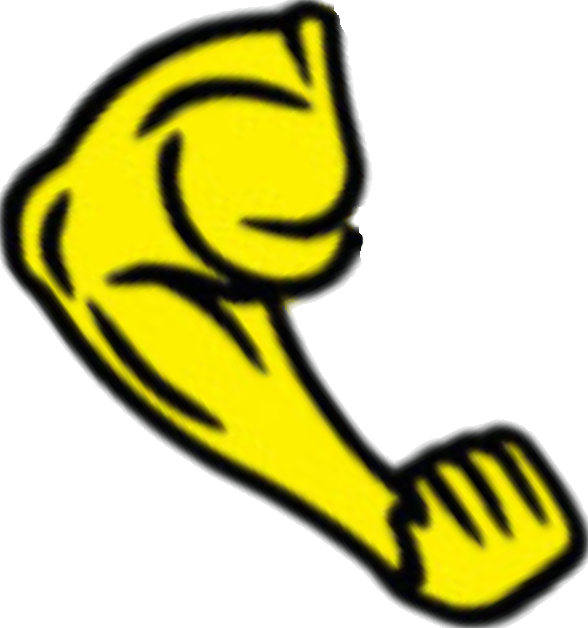 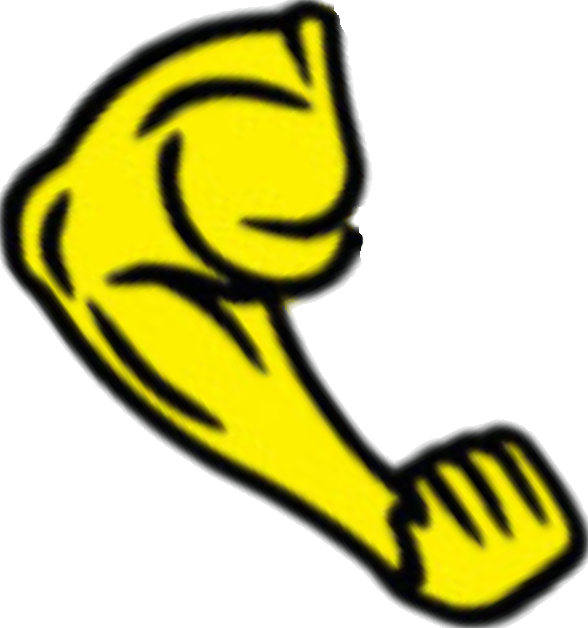 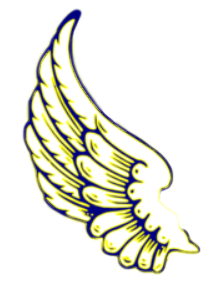 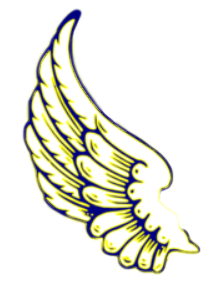 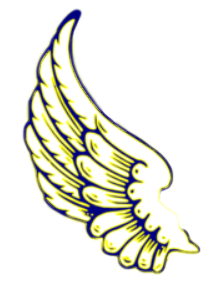 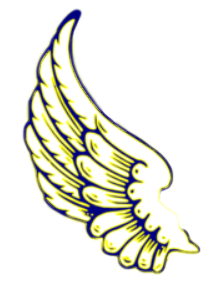 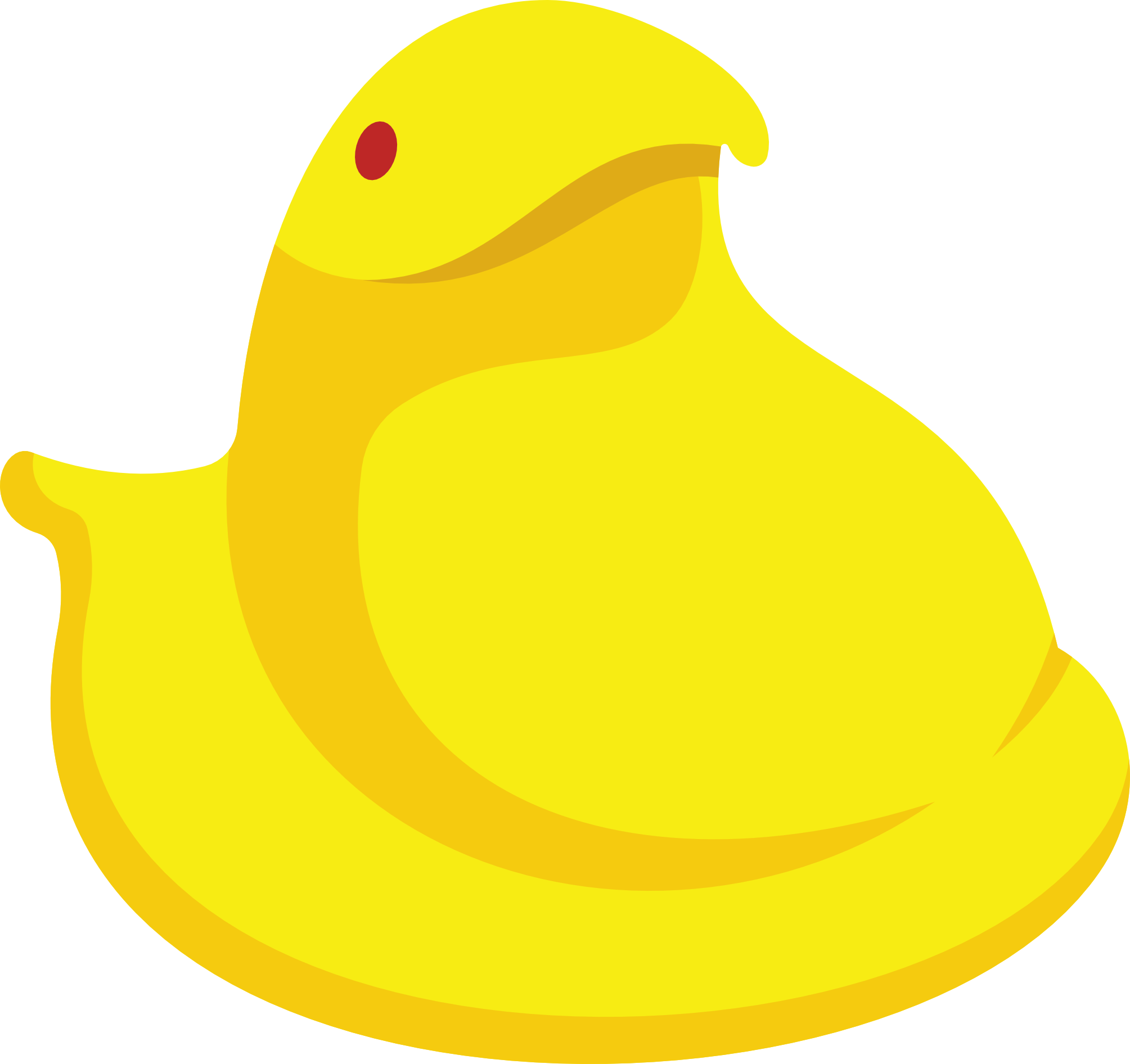 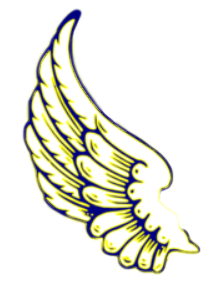 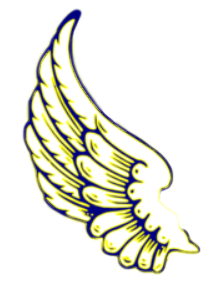 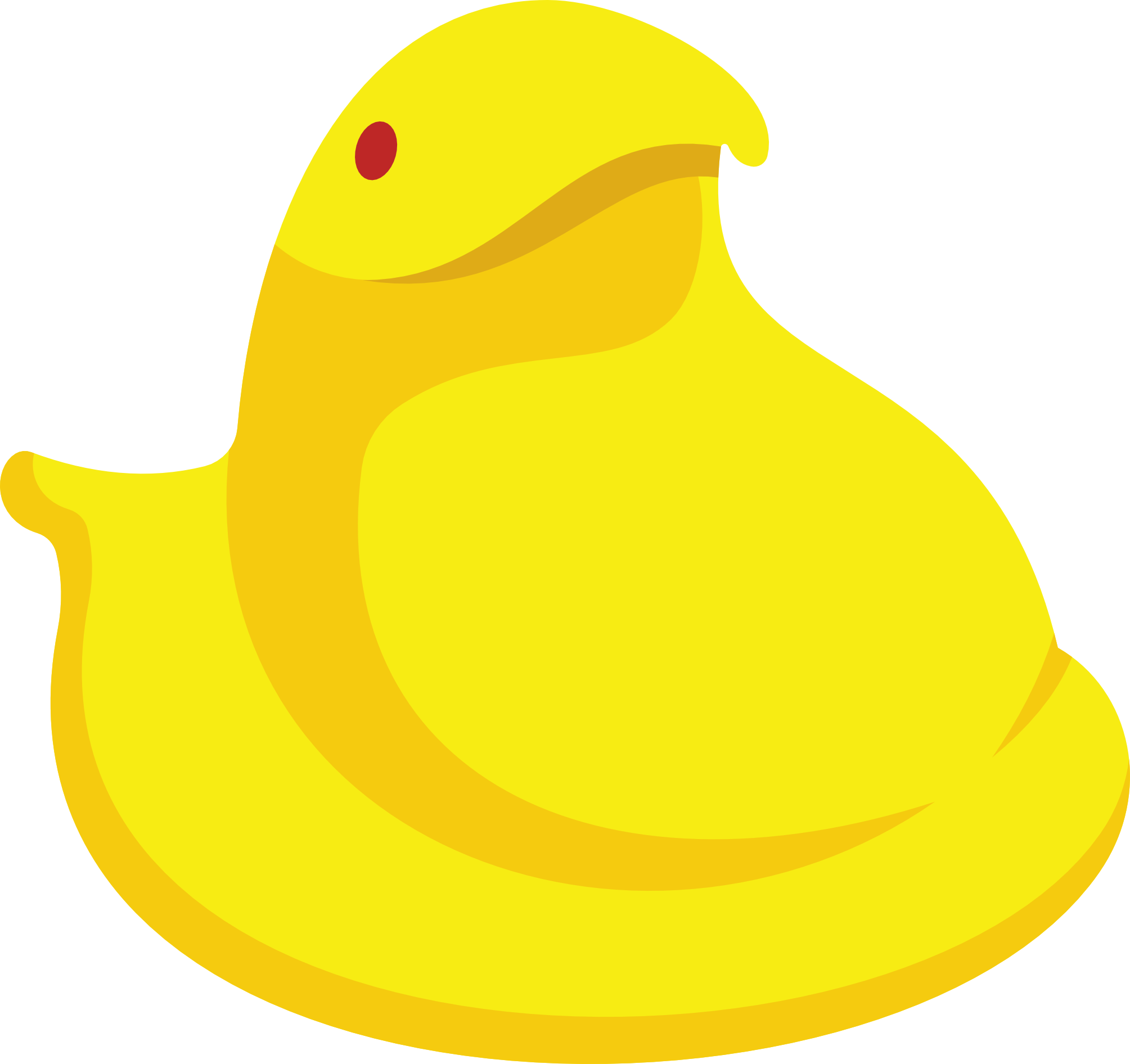 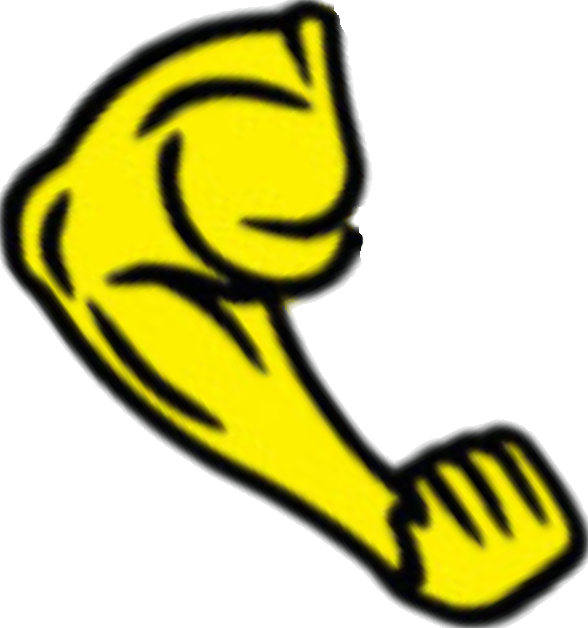 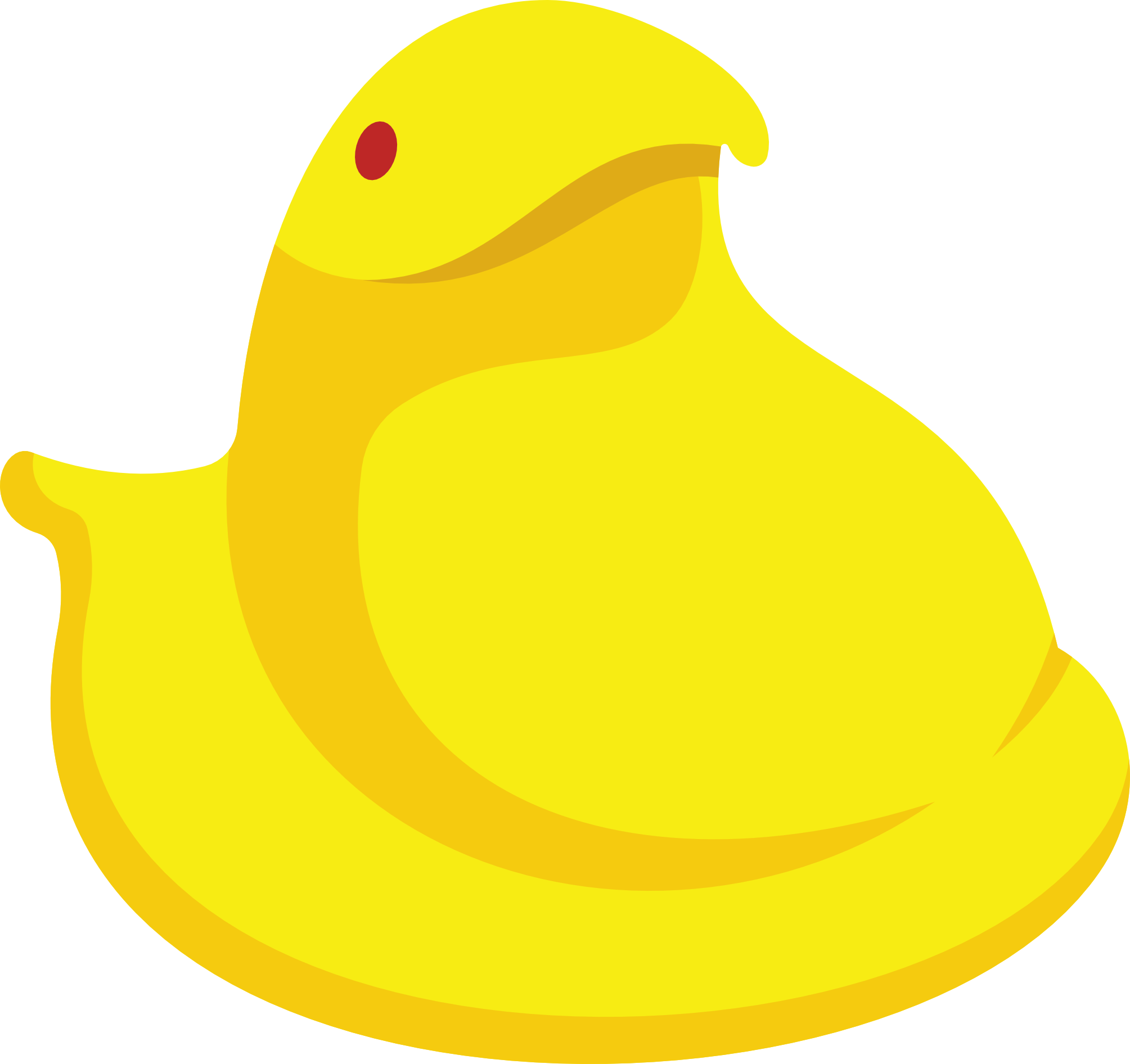 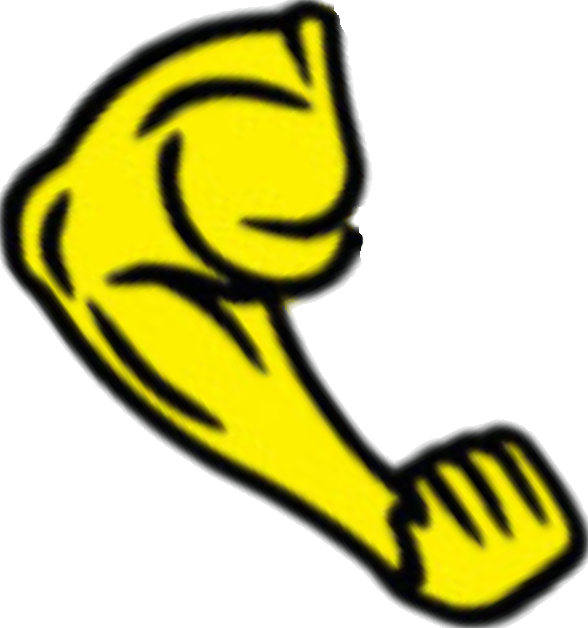 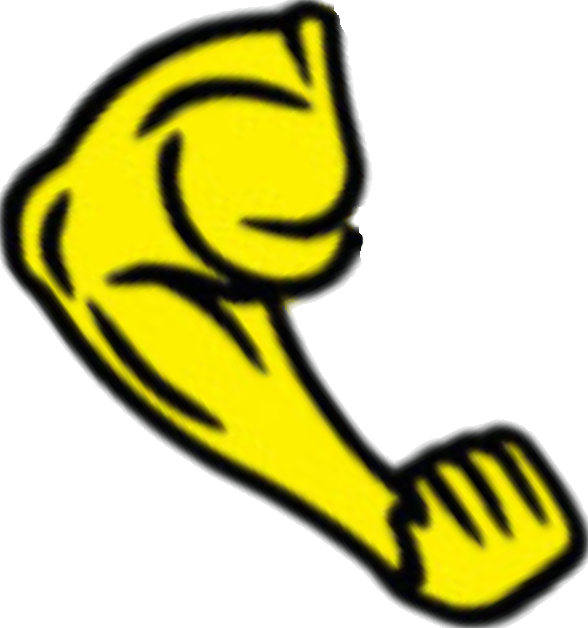 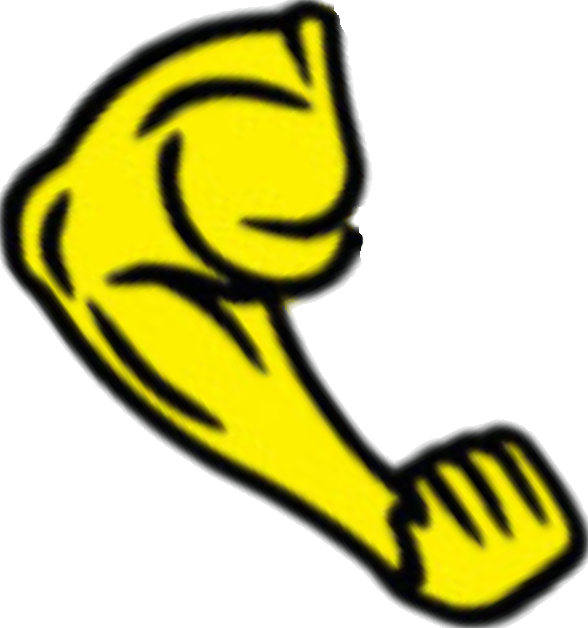 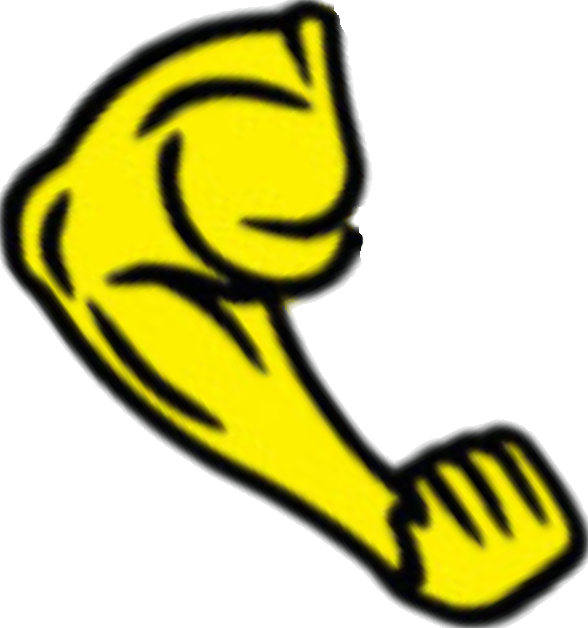 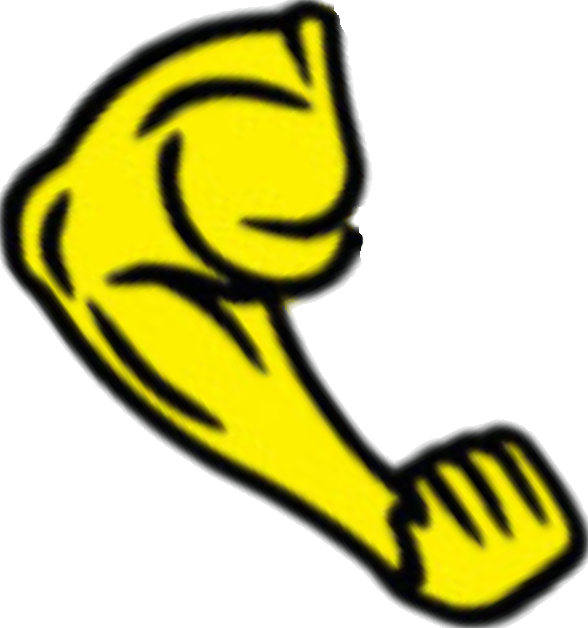 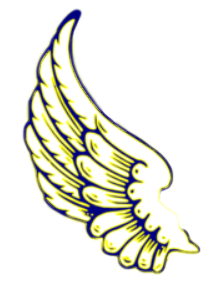 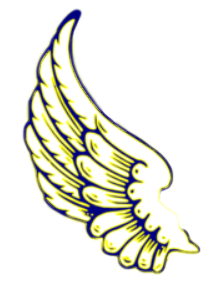 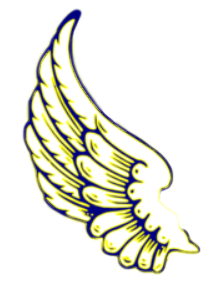 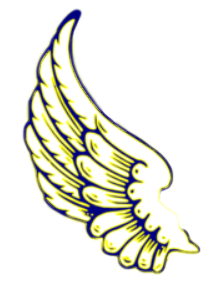 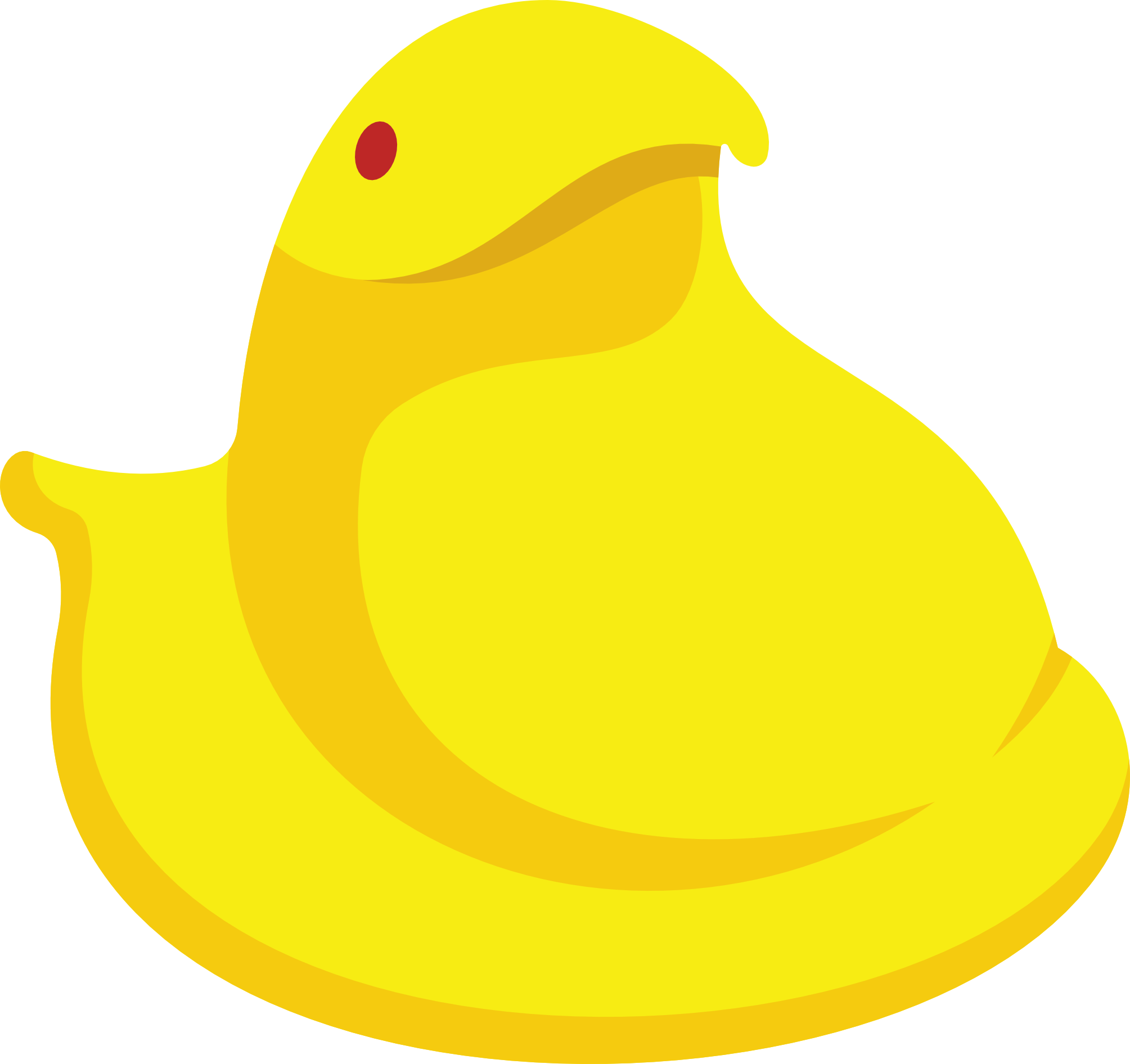 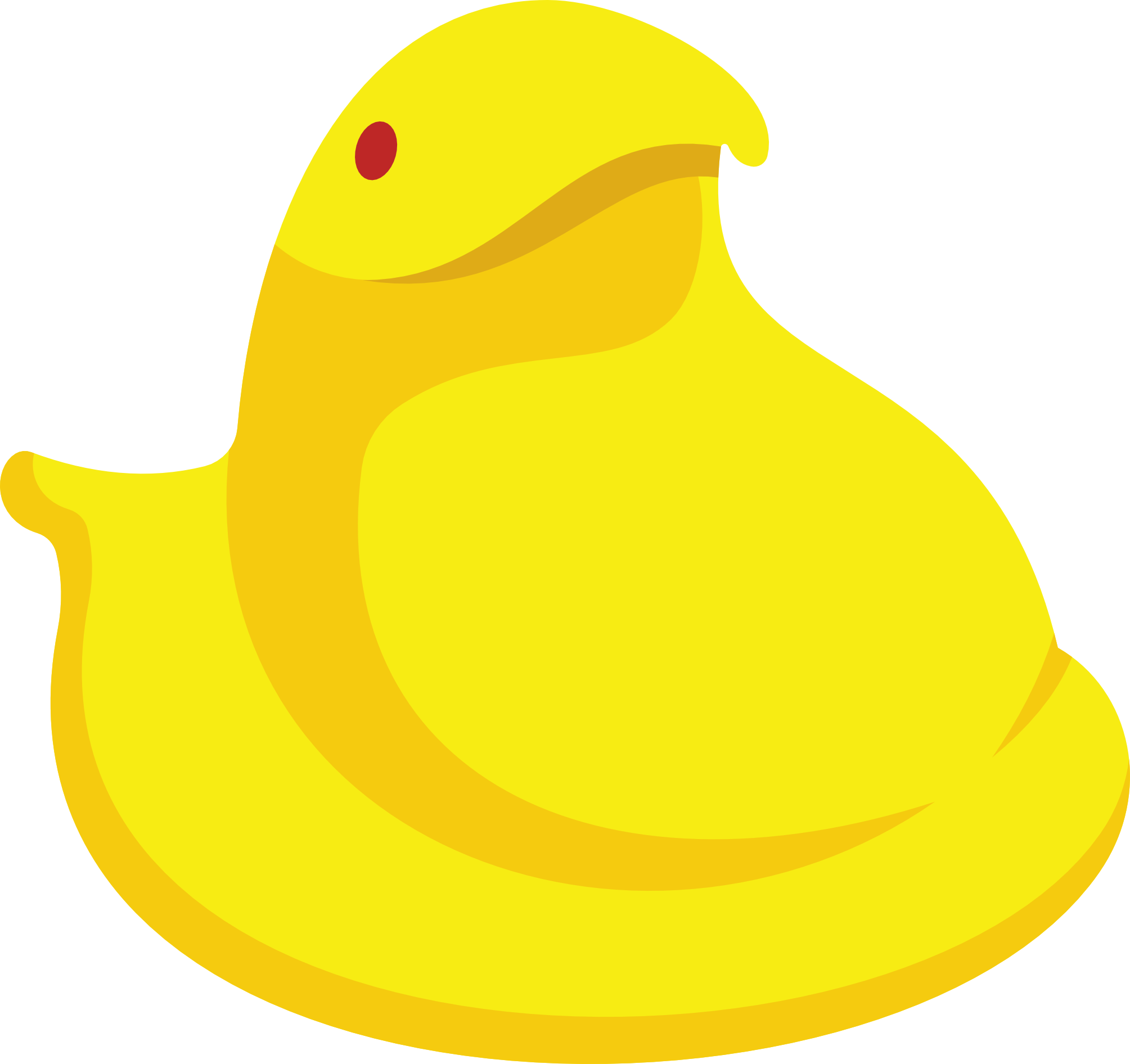 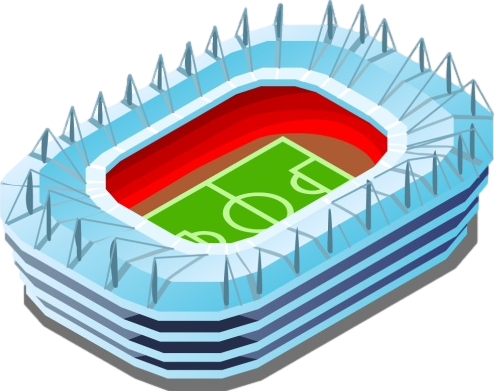 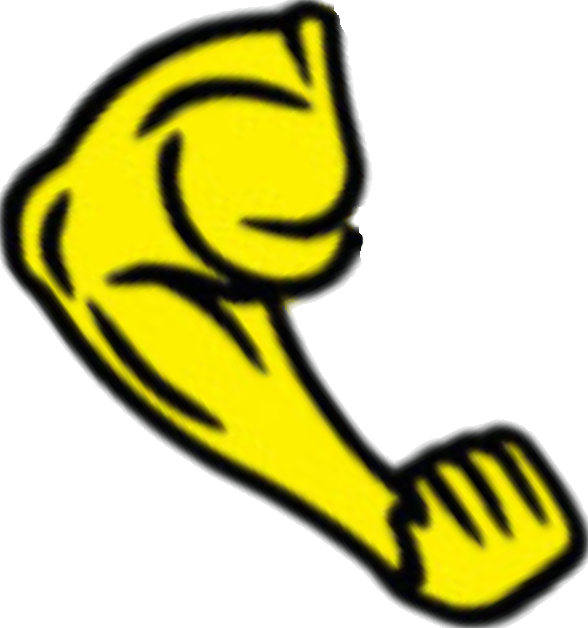 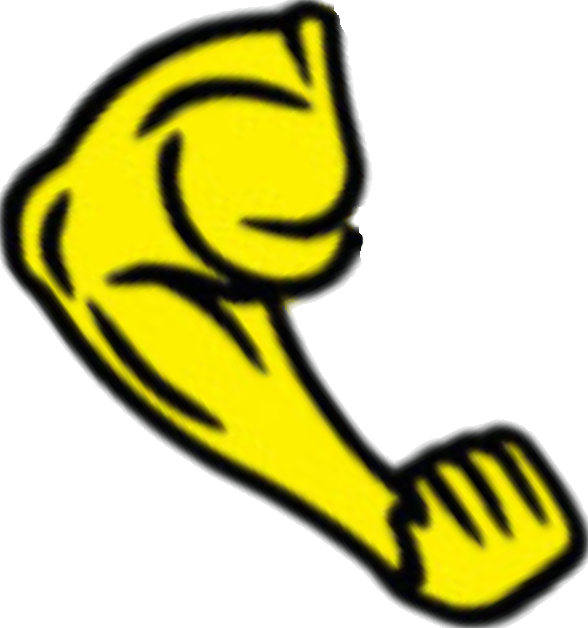 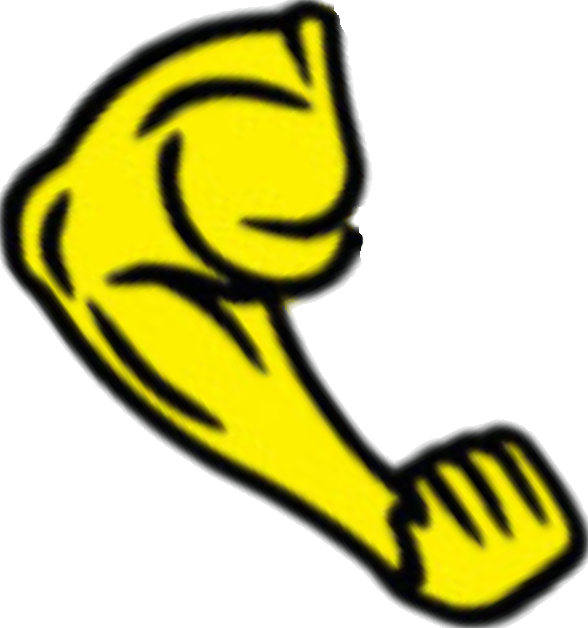 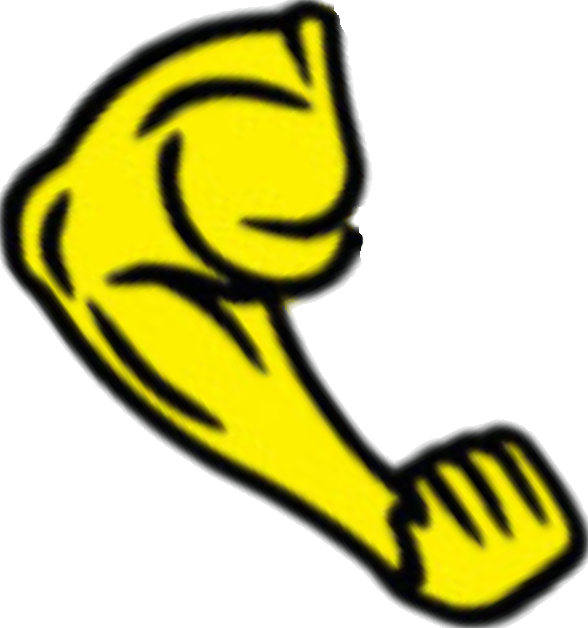 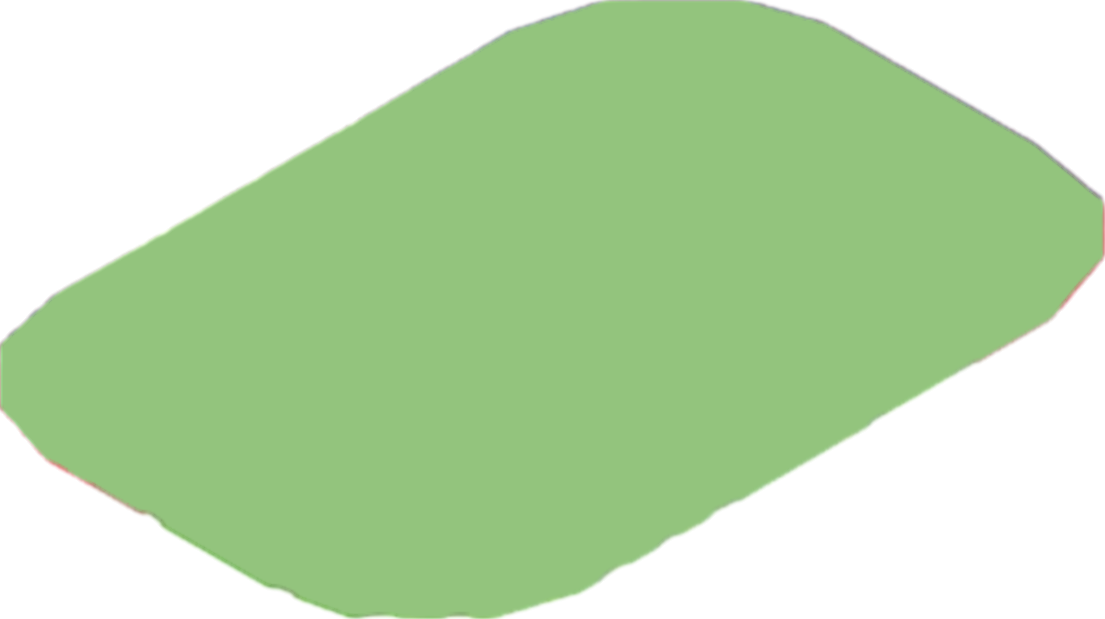 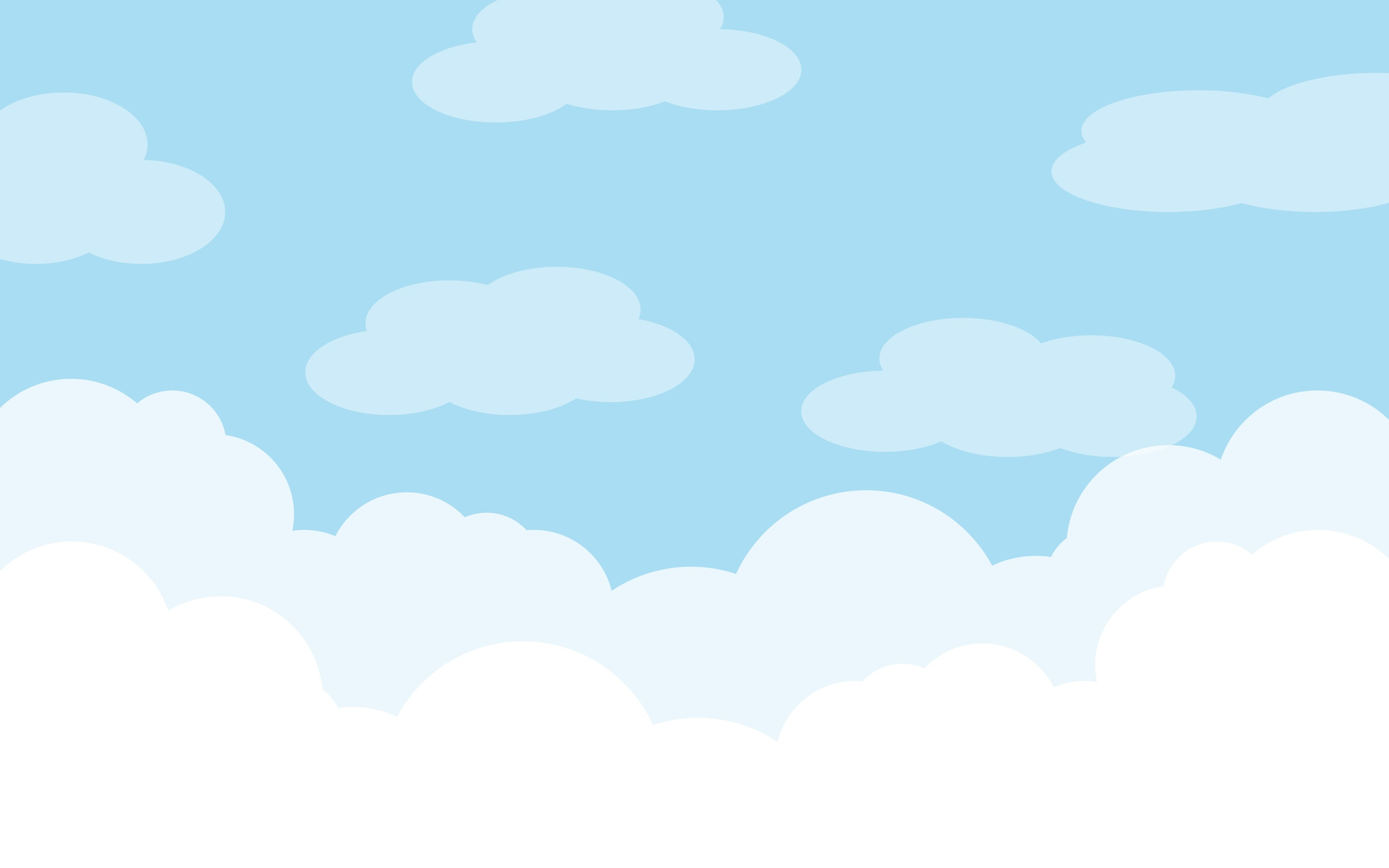 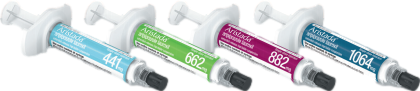 Innie 
show(in’)
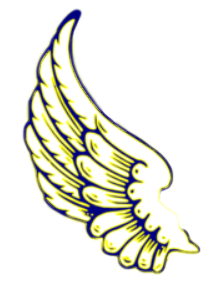 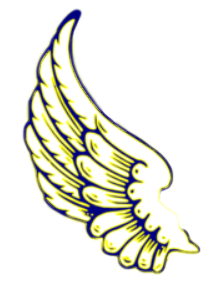 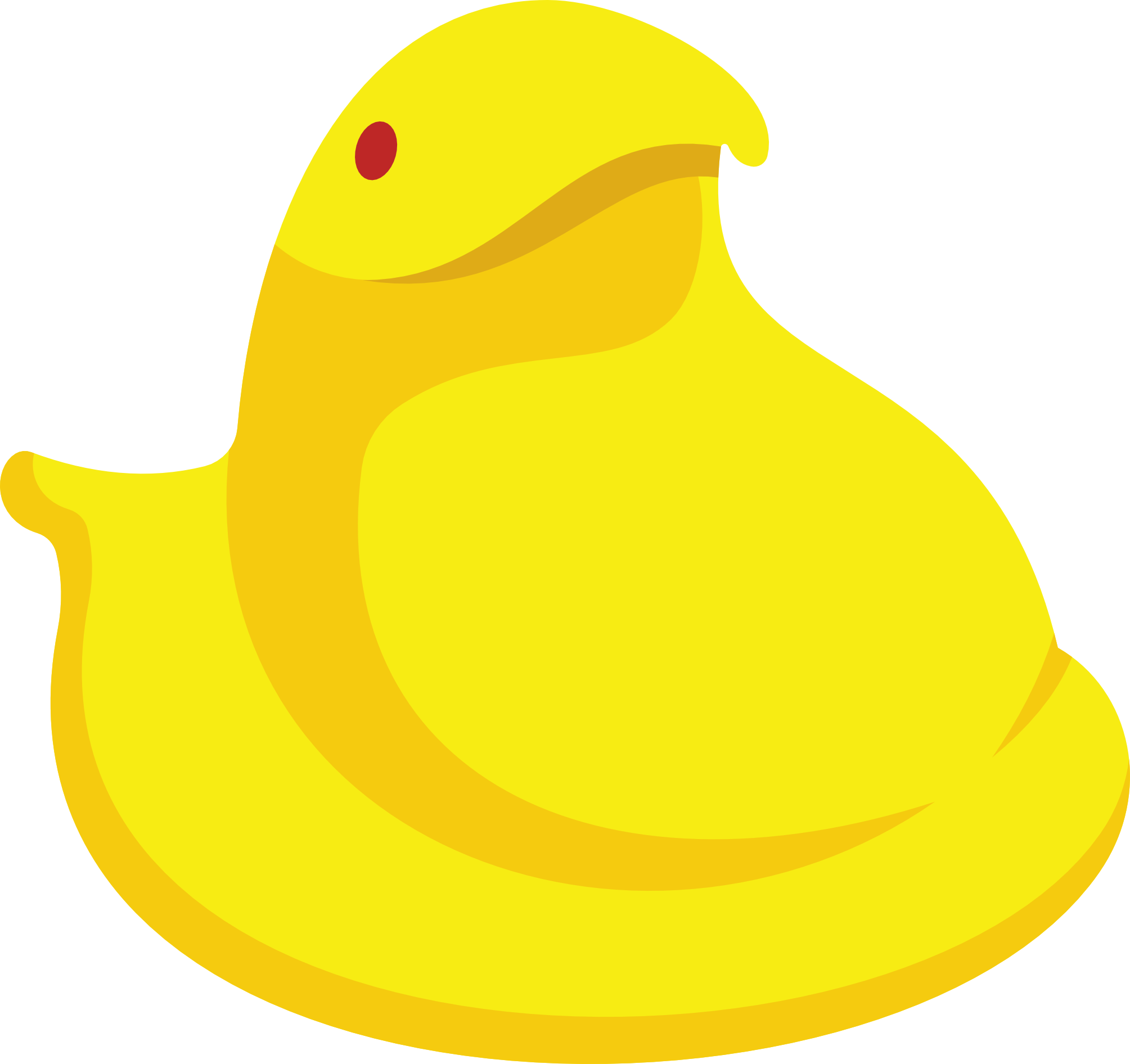 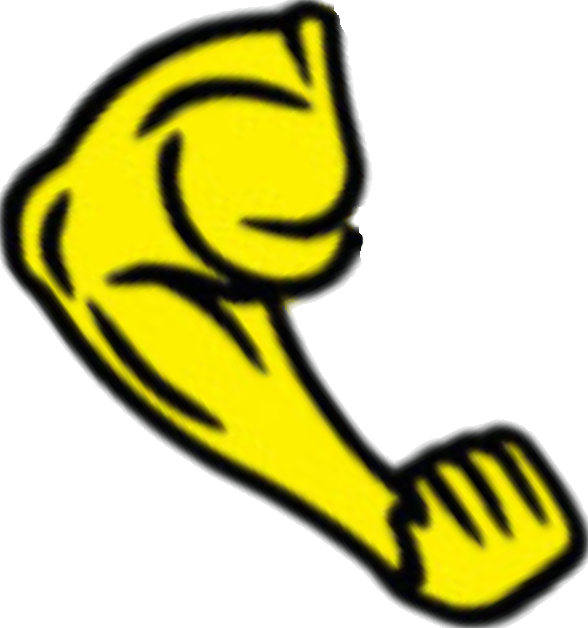 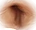 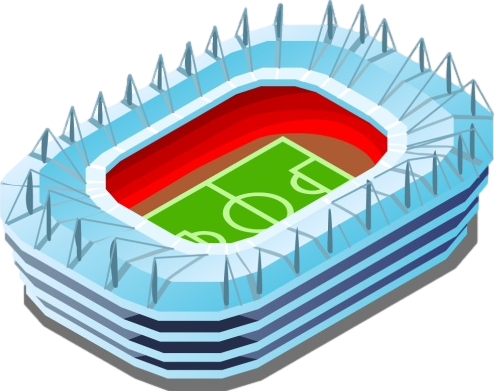 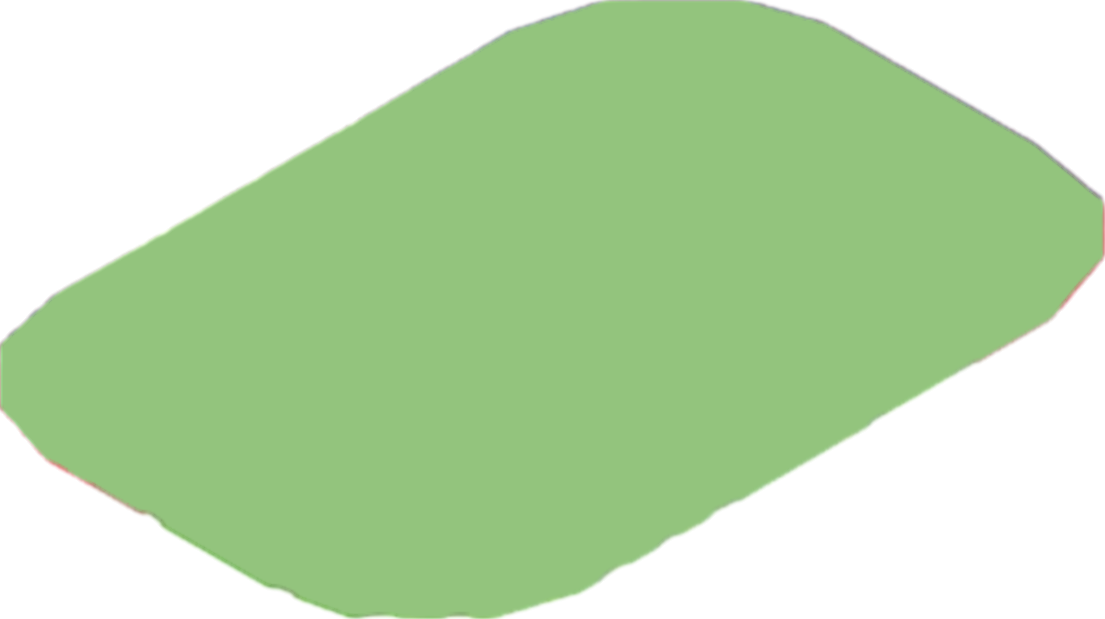 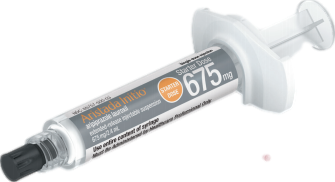 Aripiprazole long-acting injectables
ARISTADA 
“Airy stadium”
Abilify MAINTENA               
“Man-tenna”
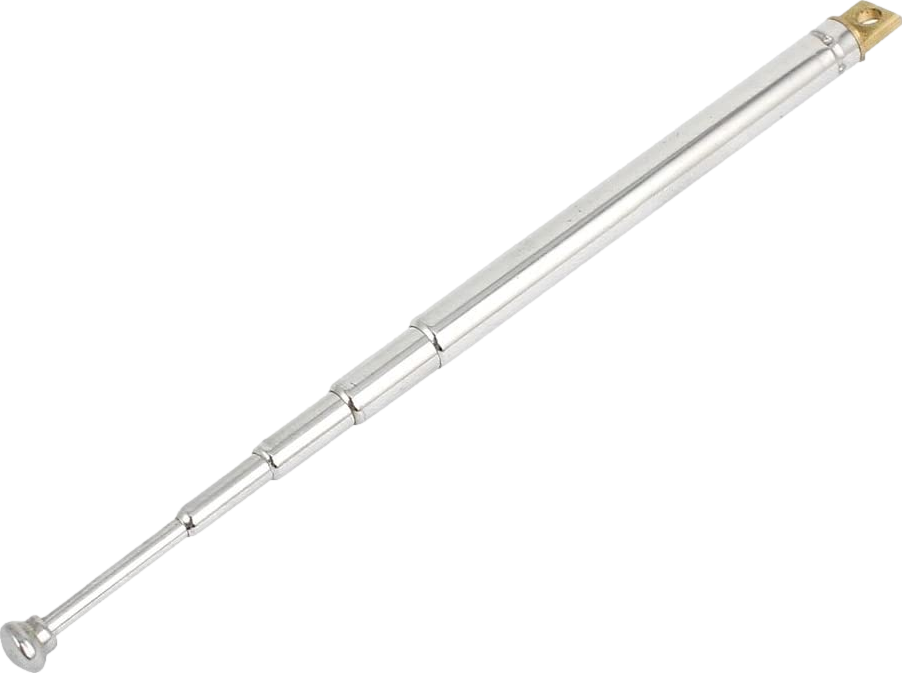 Asymptify!
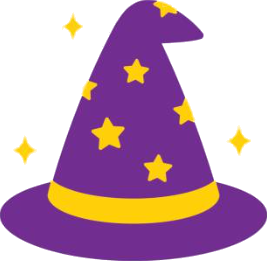 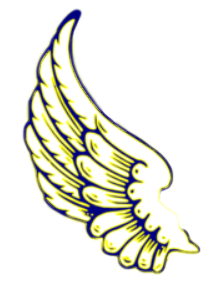 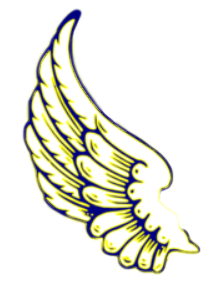 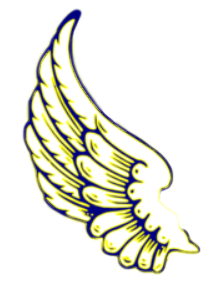 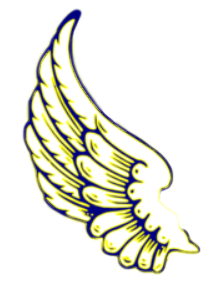 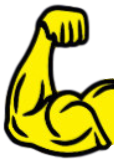 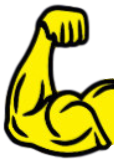 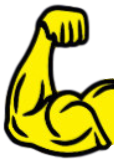 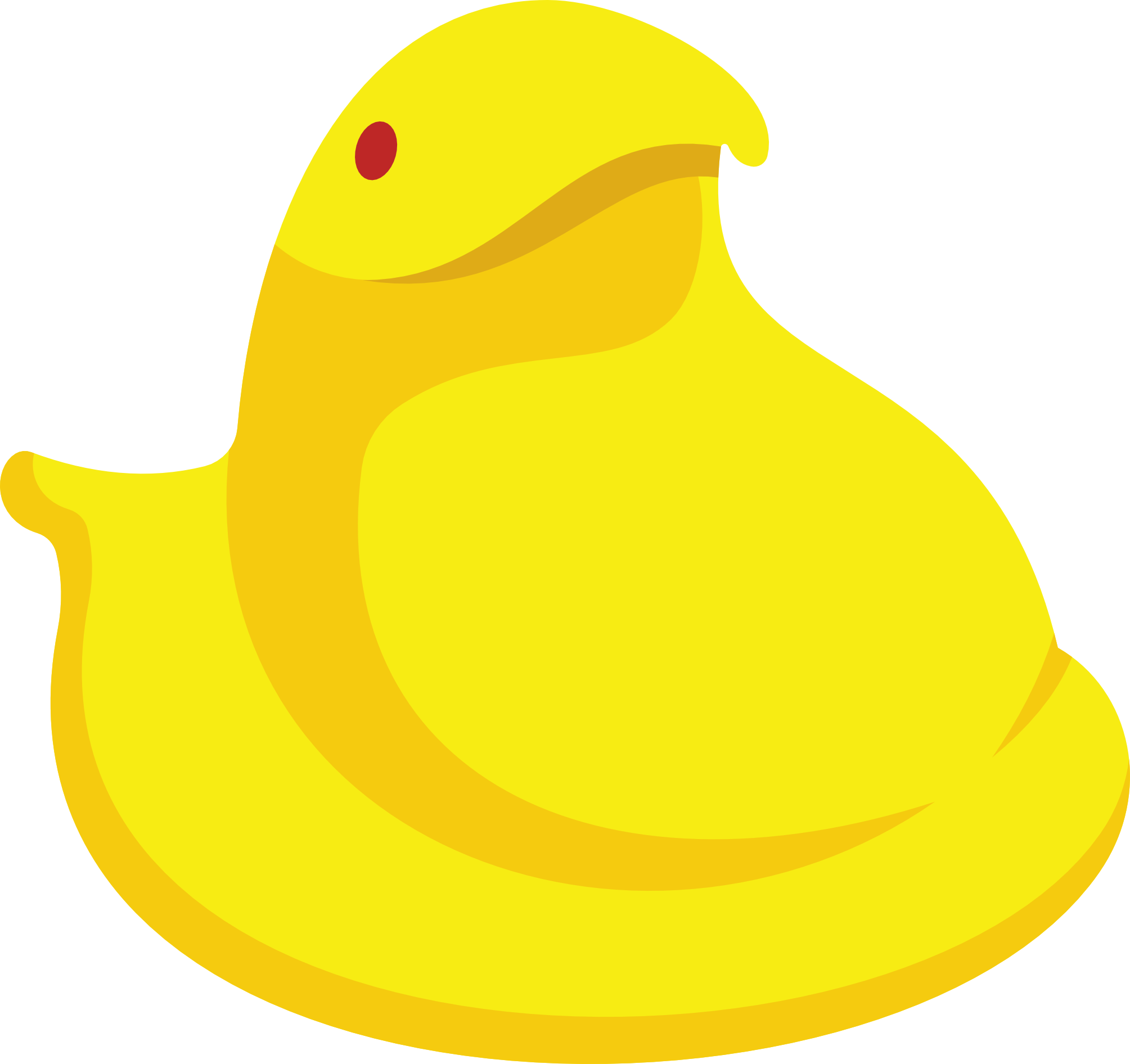 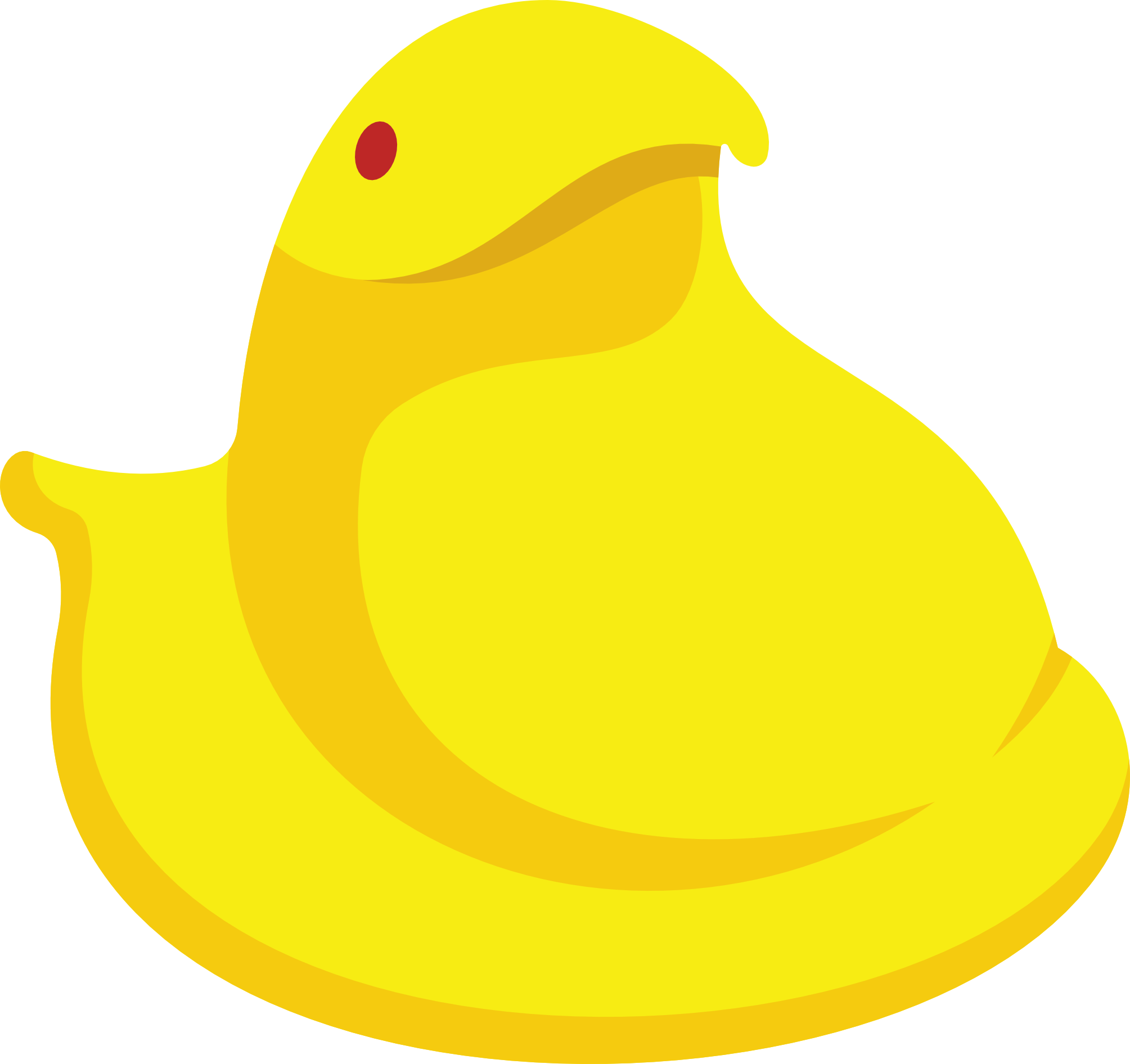 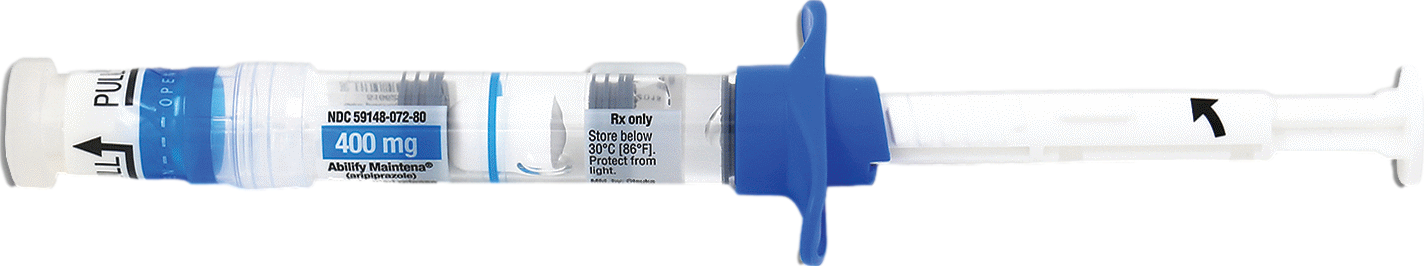 ABILIFY ASIMTUFII
ARISTADA INITIO 
“Innie show”
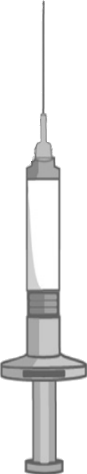 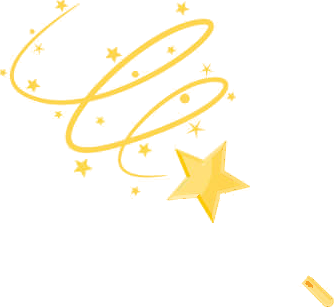 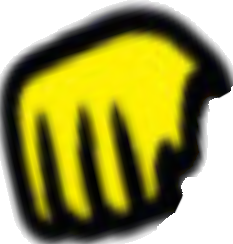 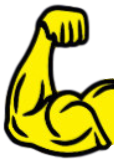 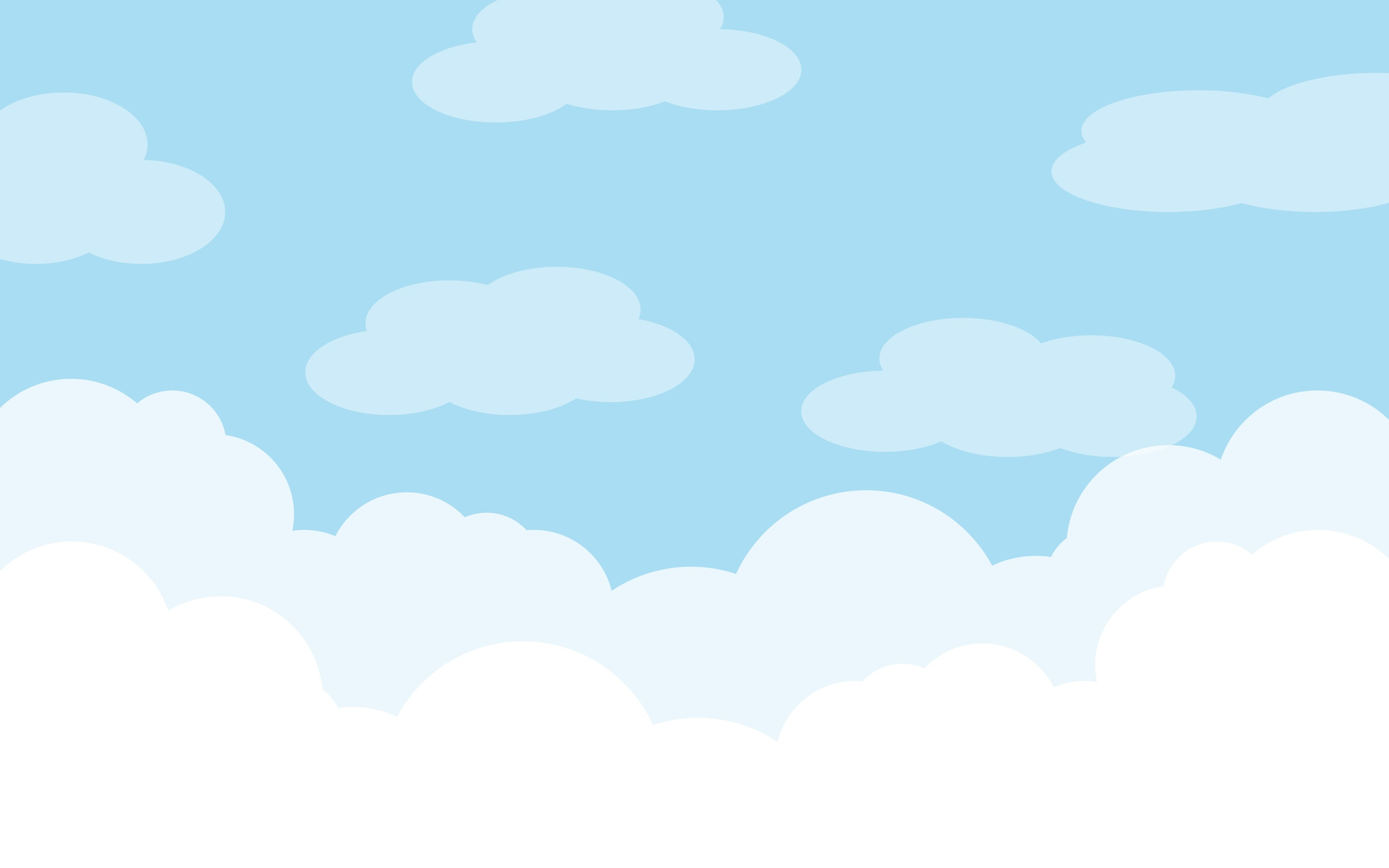 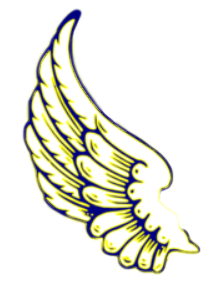 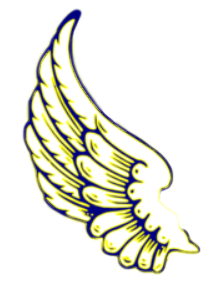 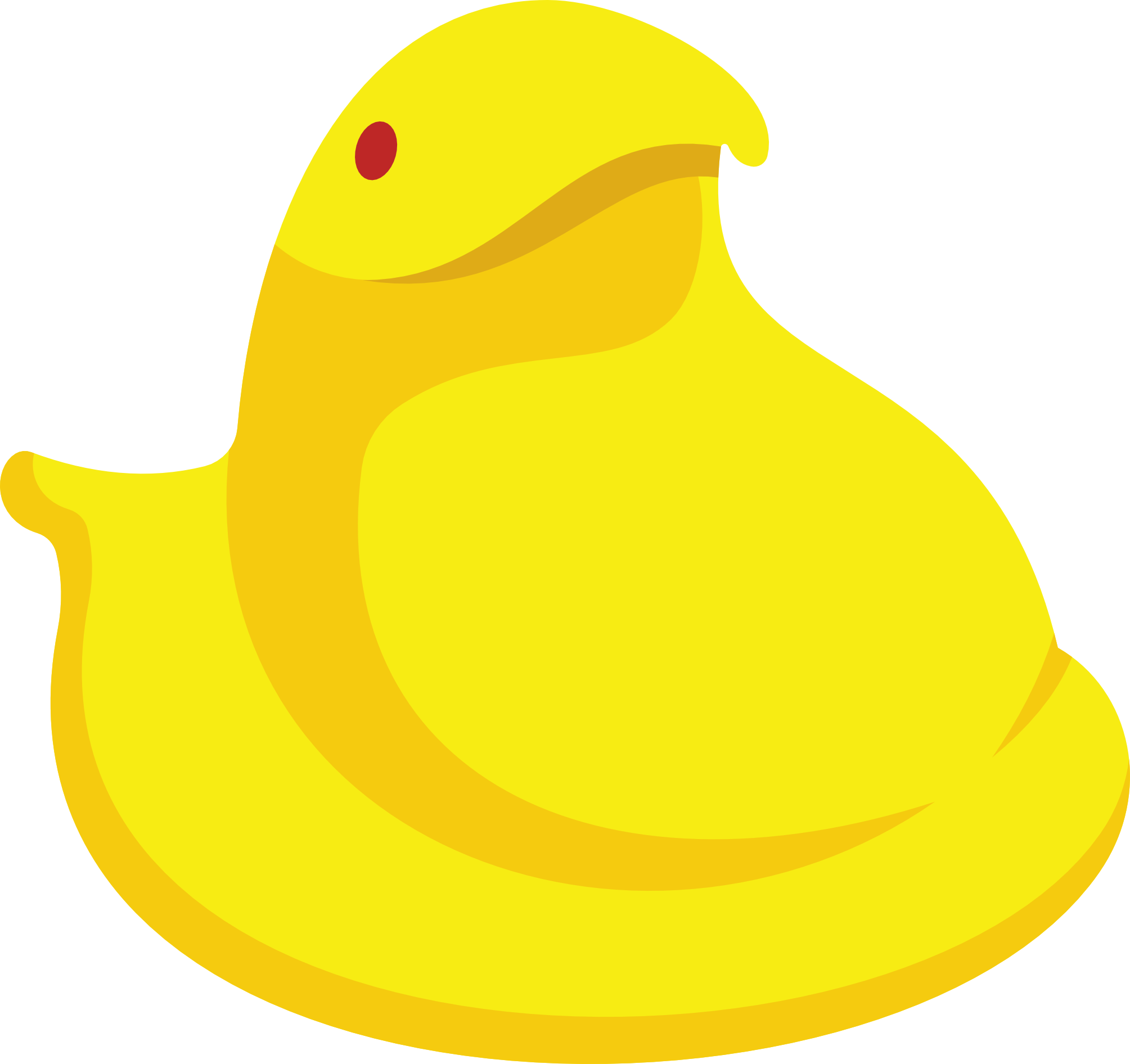 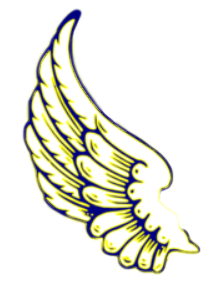 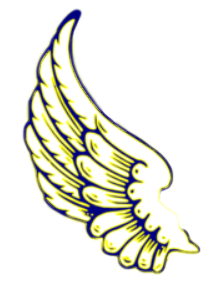 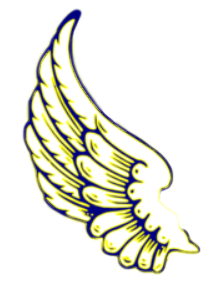 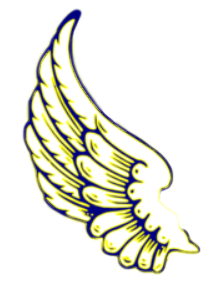 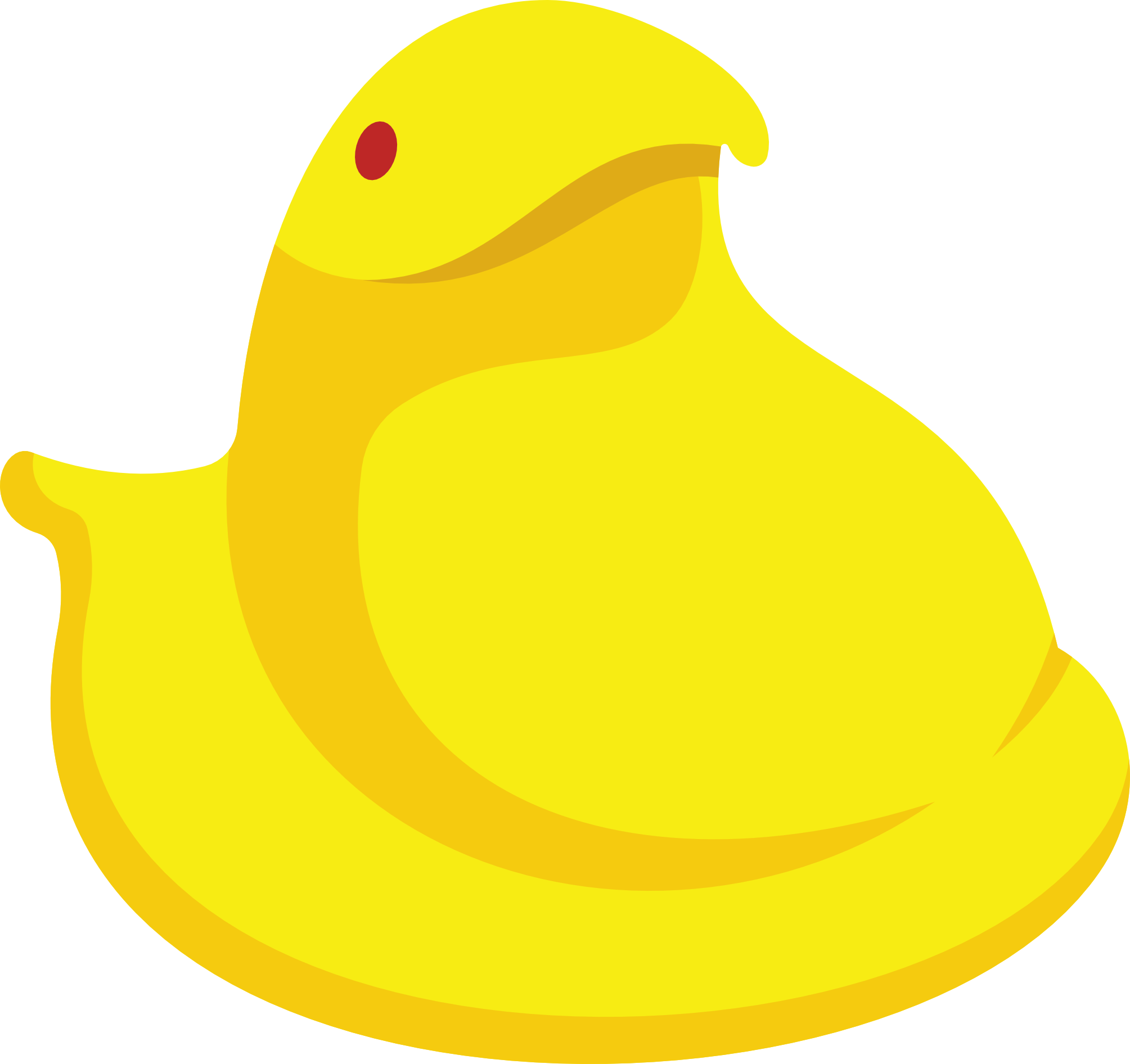 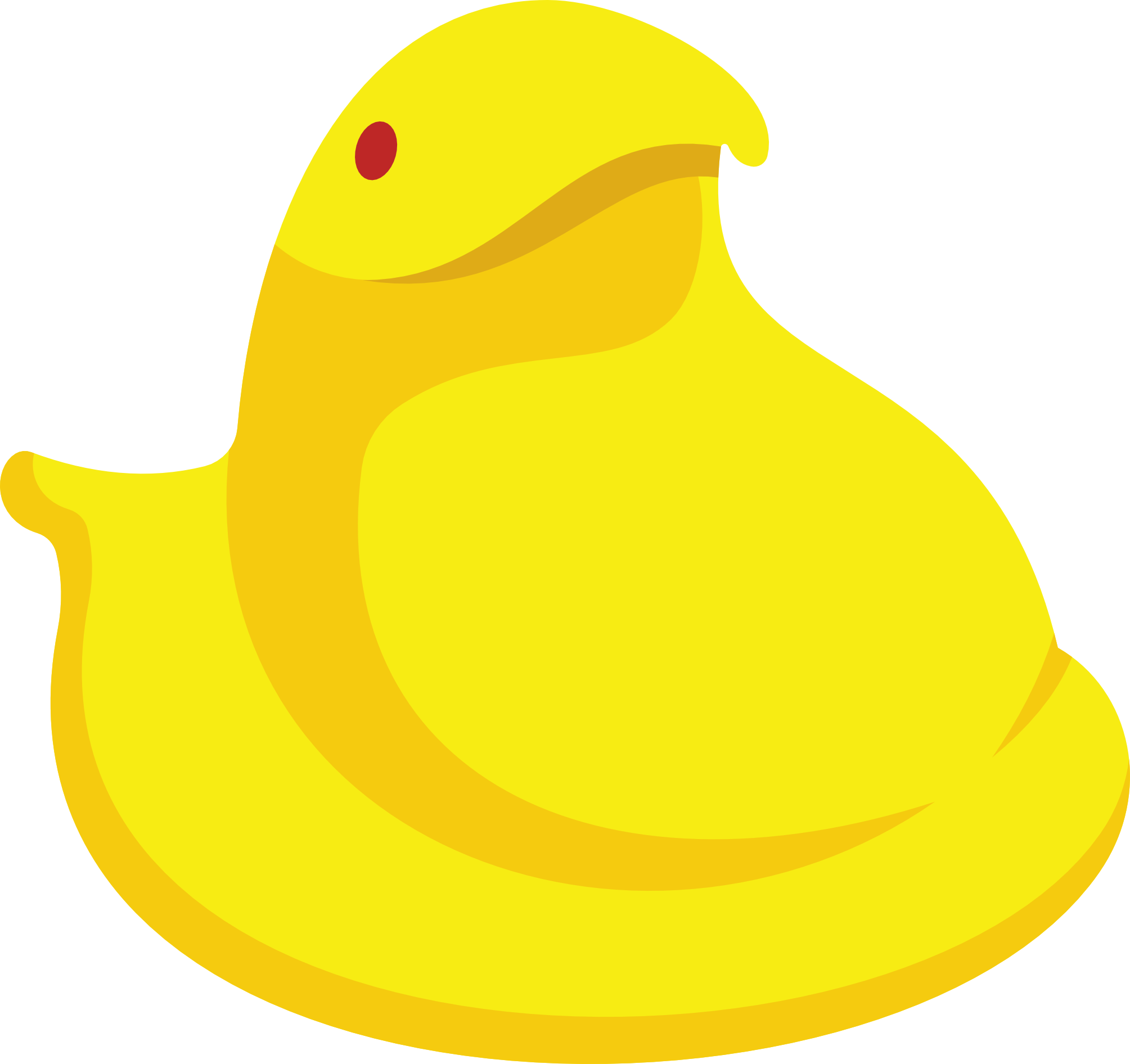 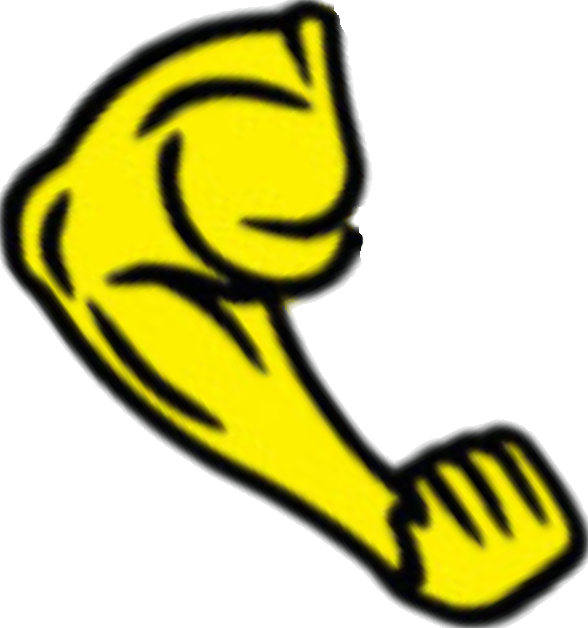 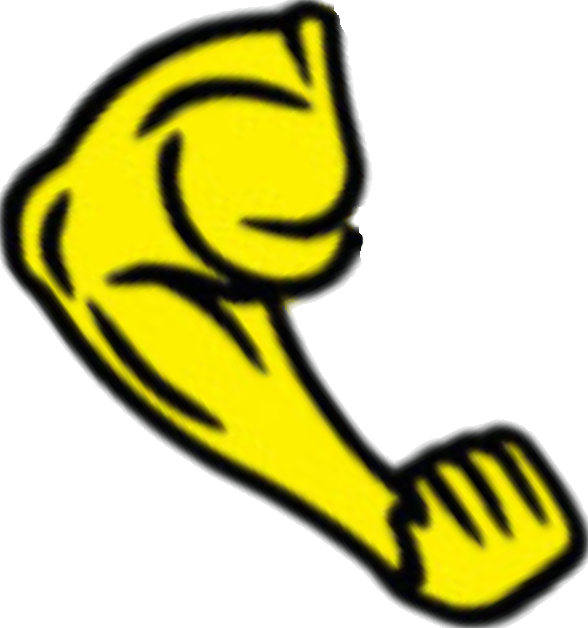 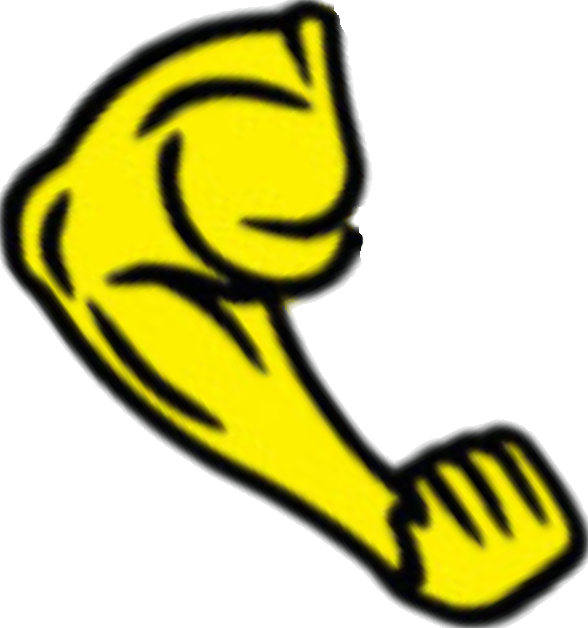 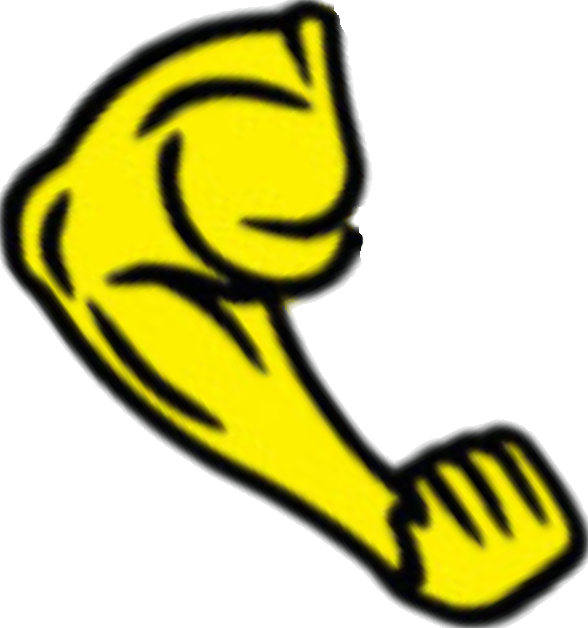 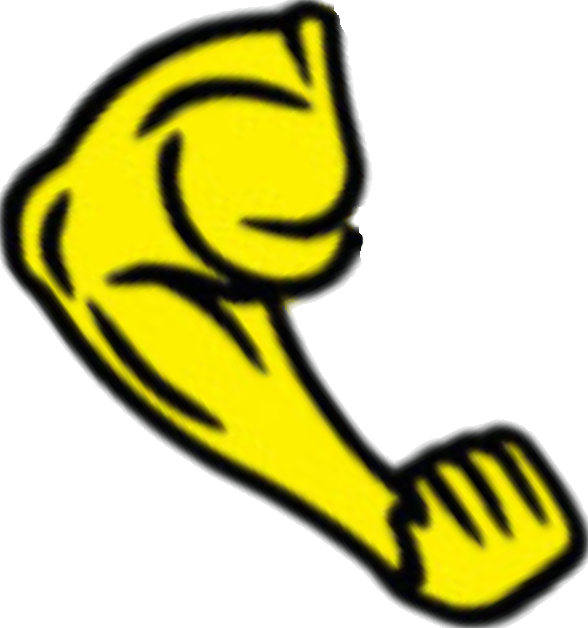 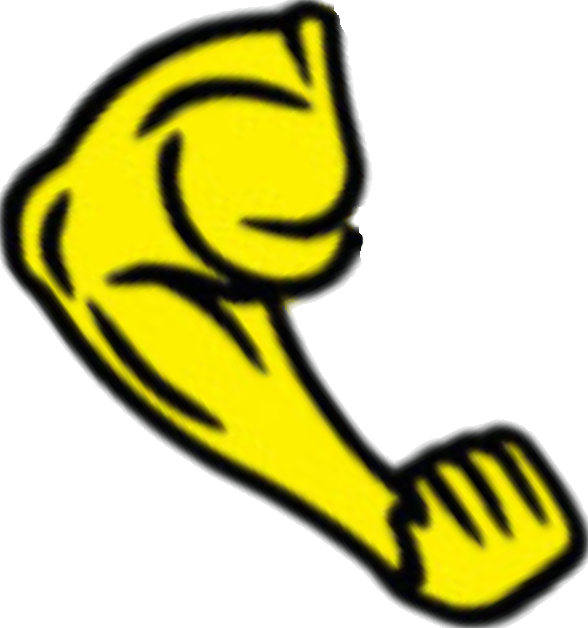 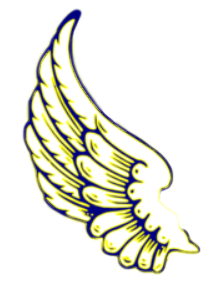 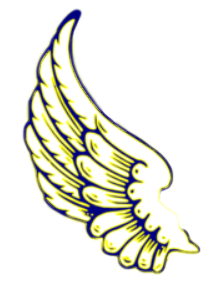 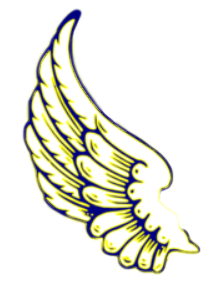 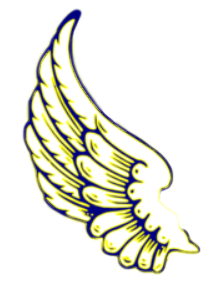 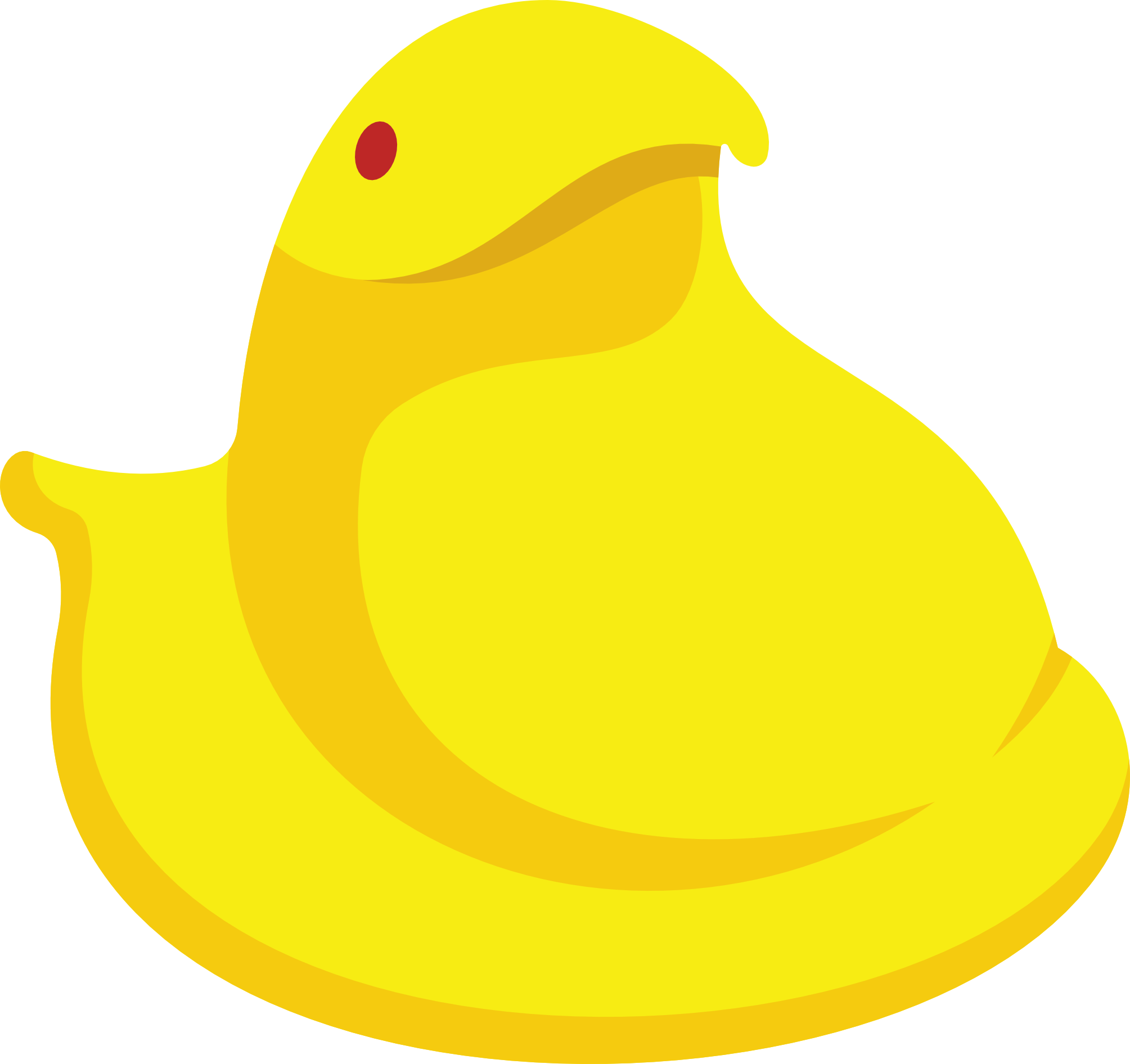 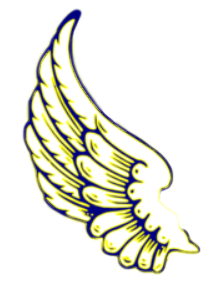 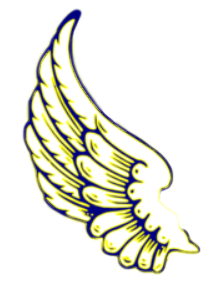 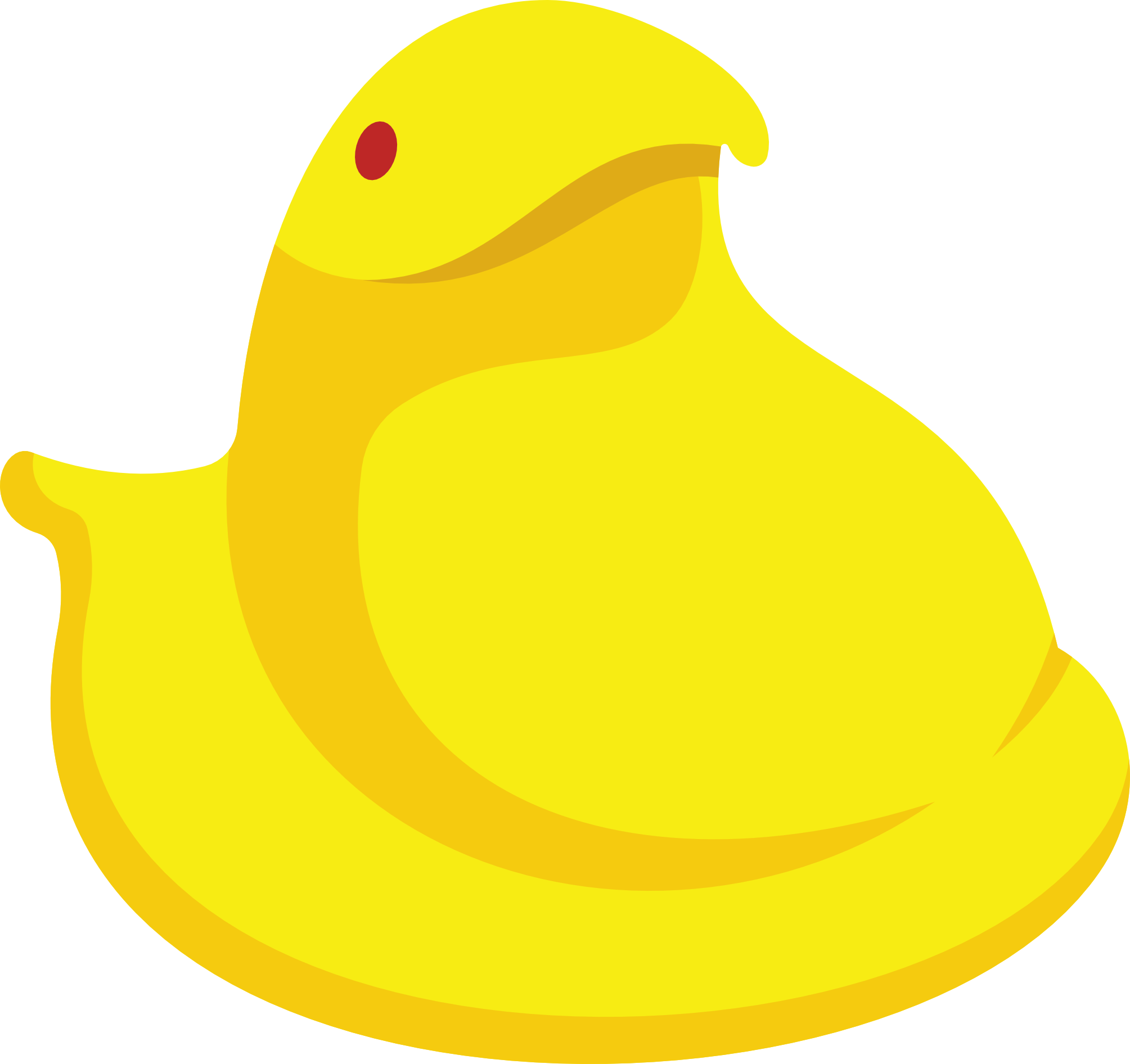 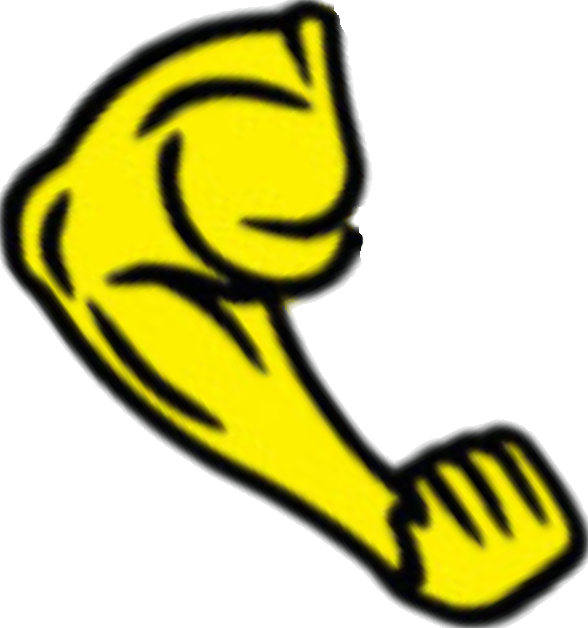 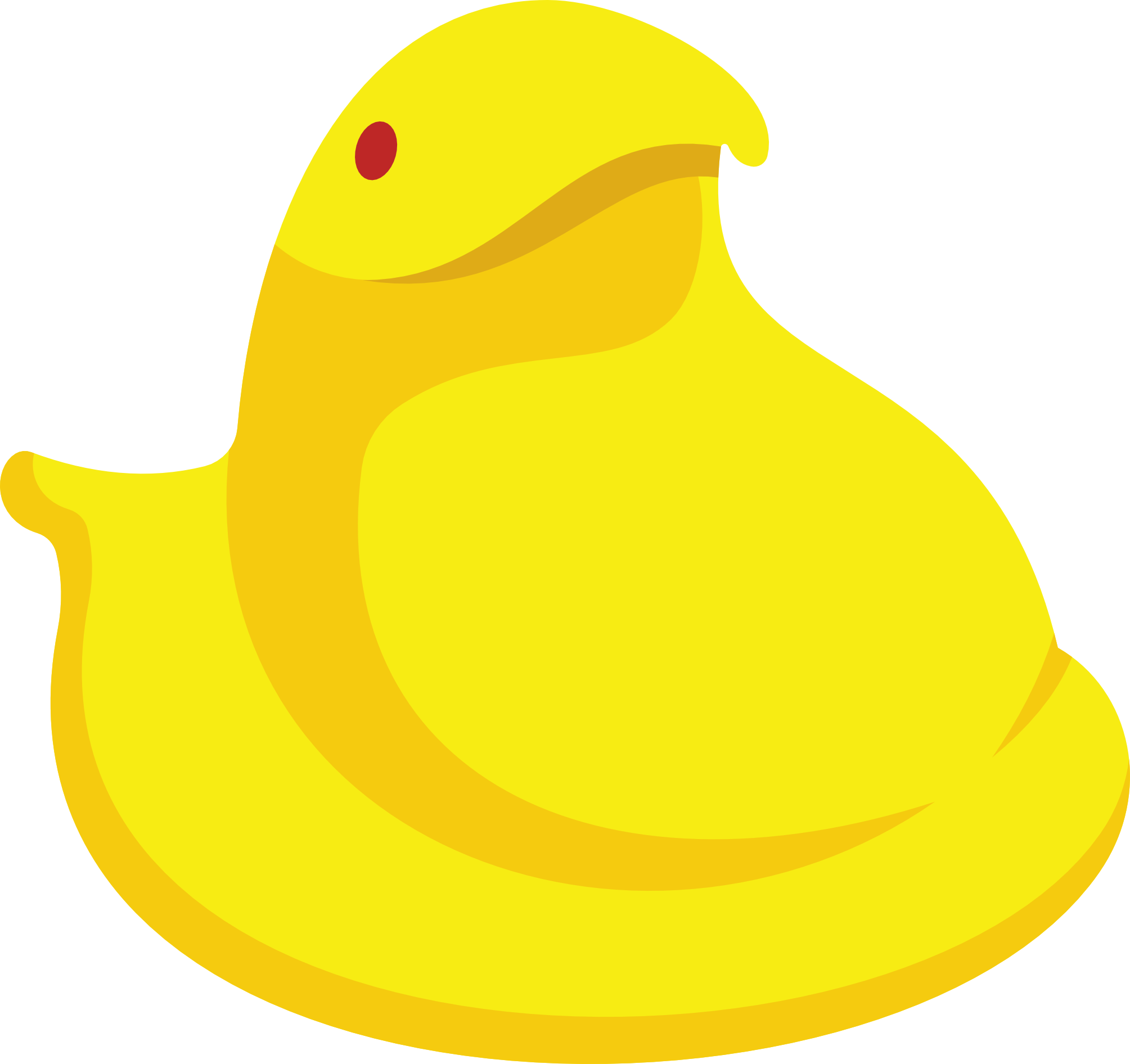 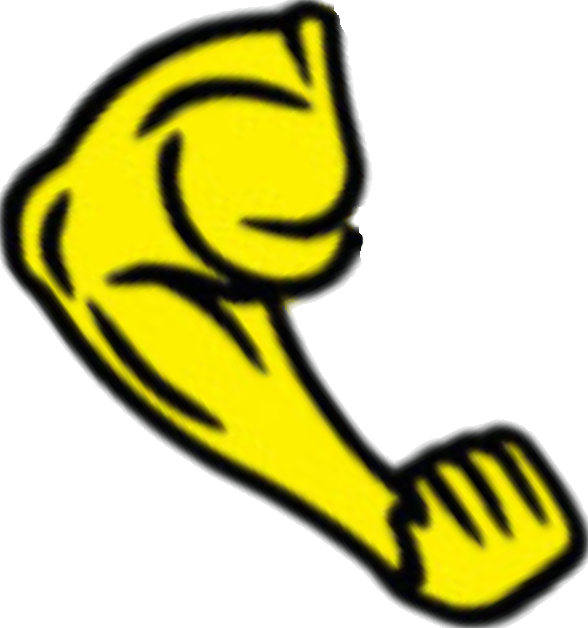 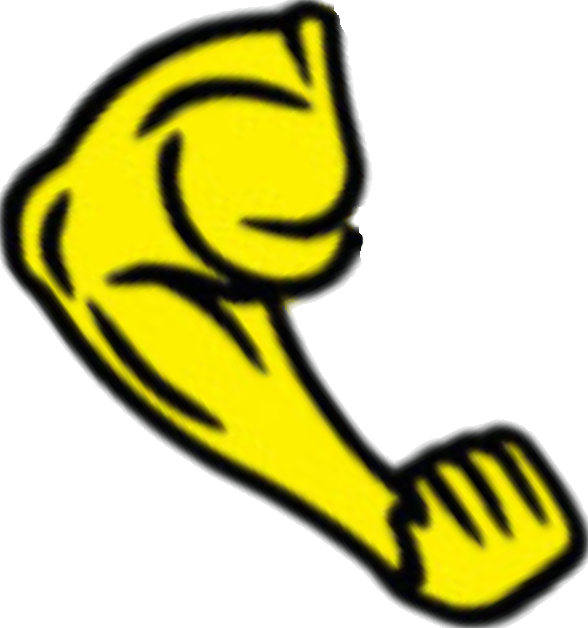 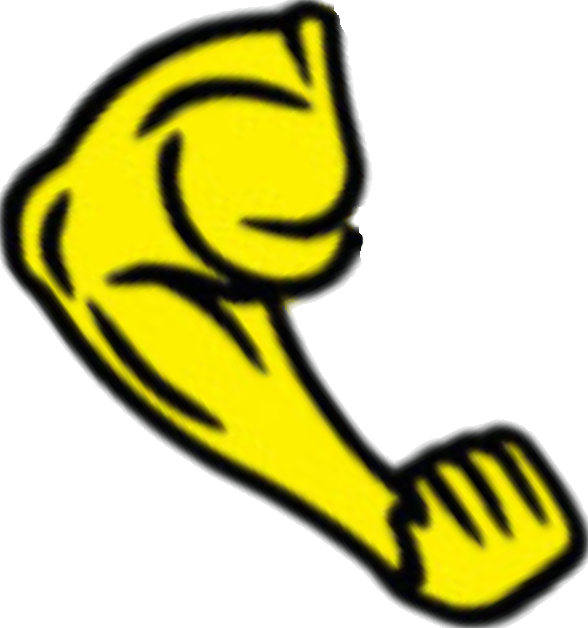 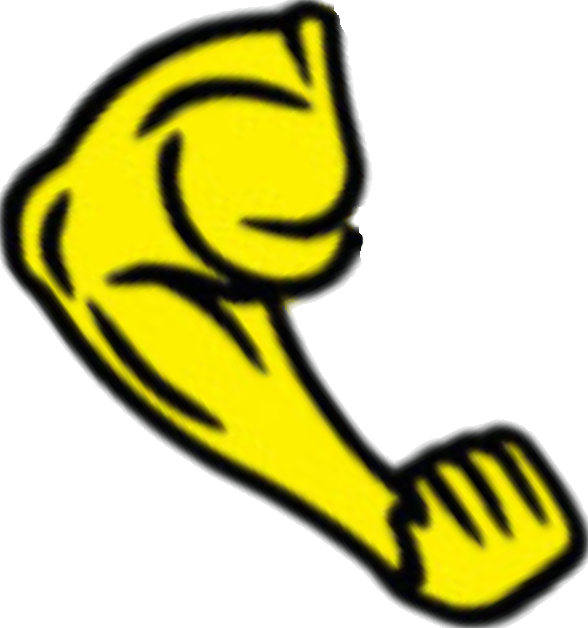 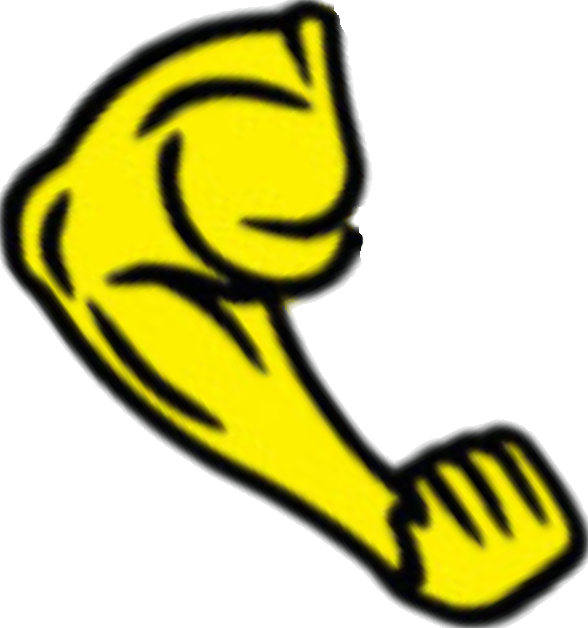 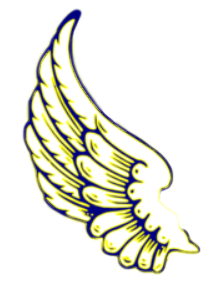 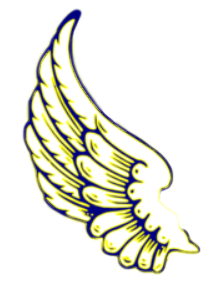 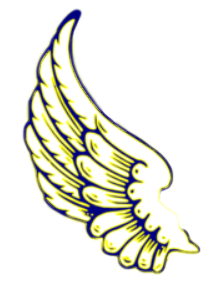 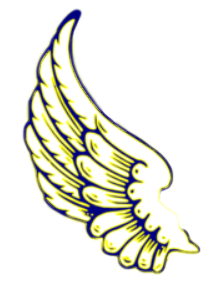 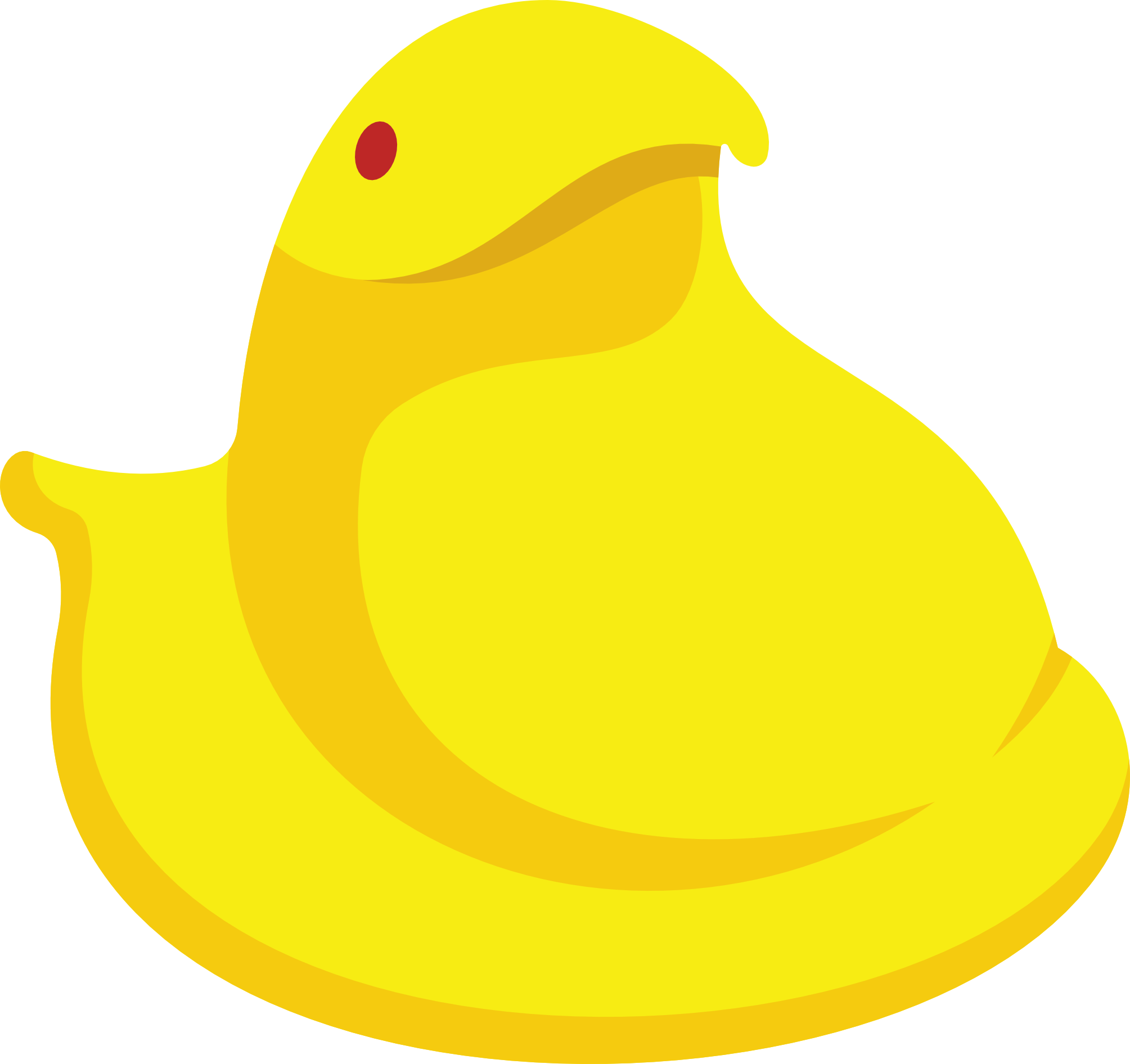 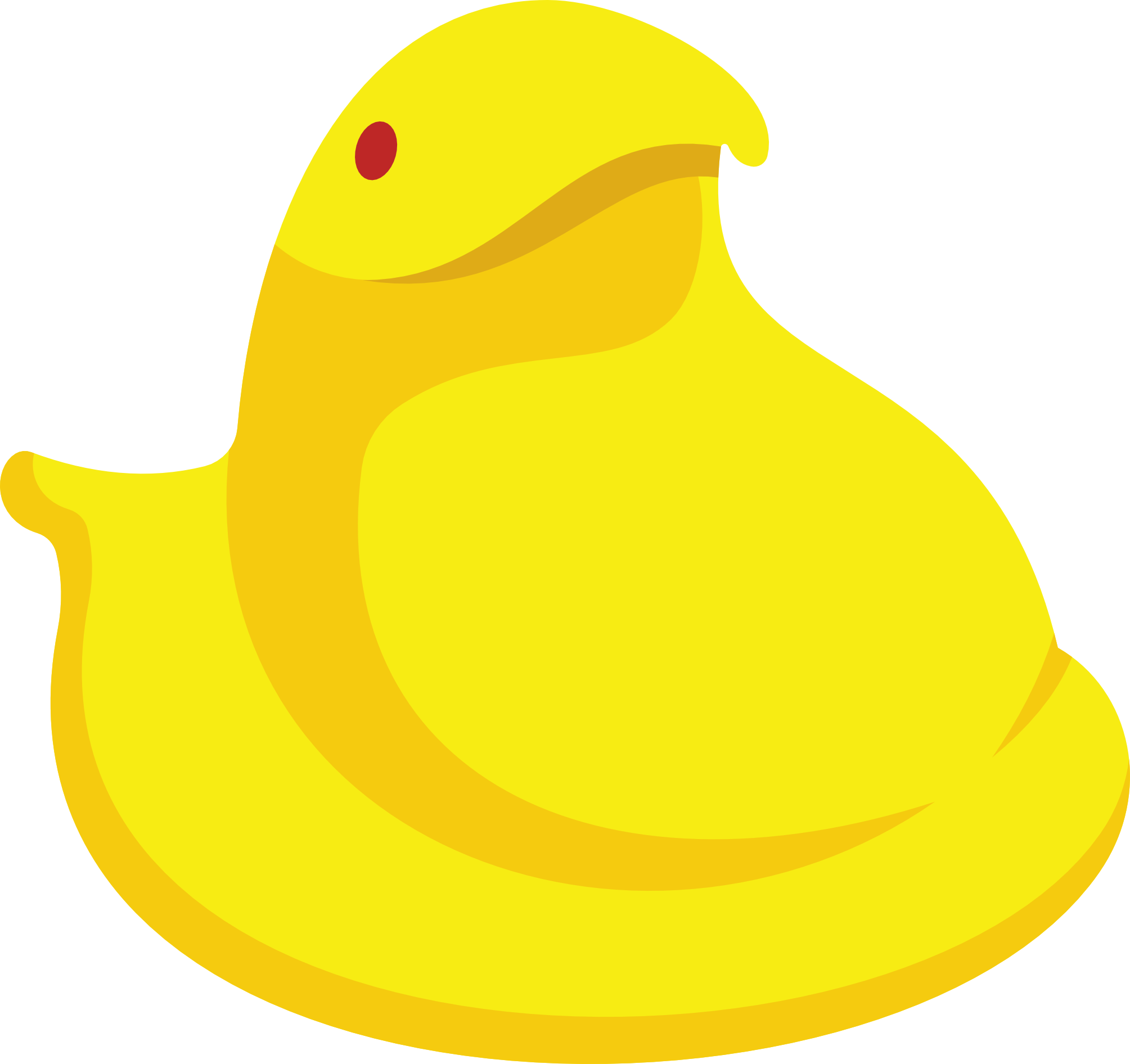 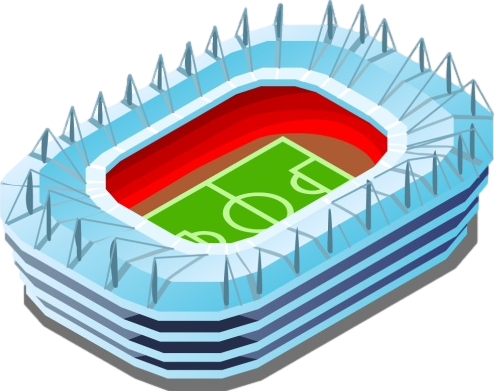 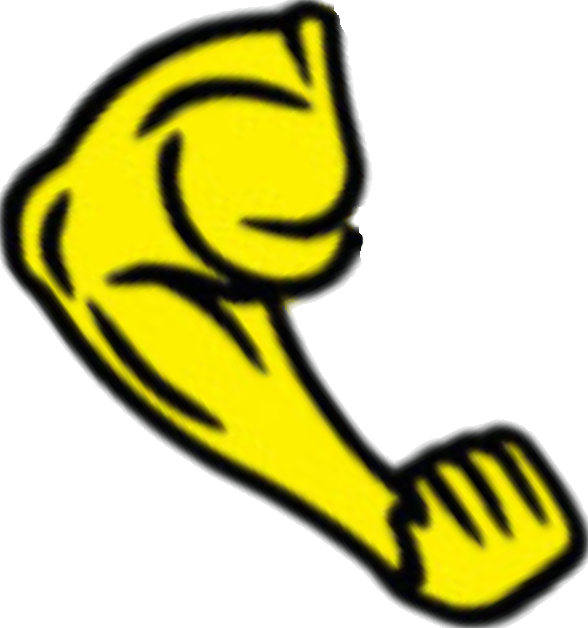 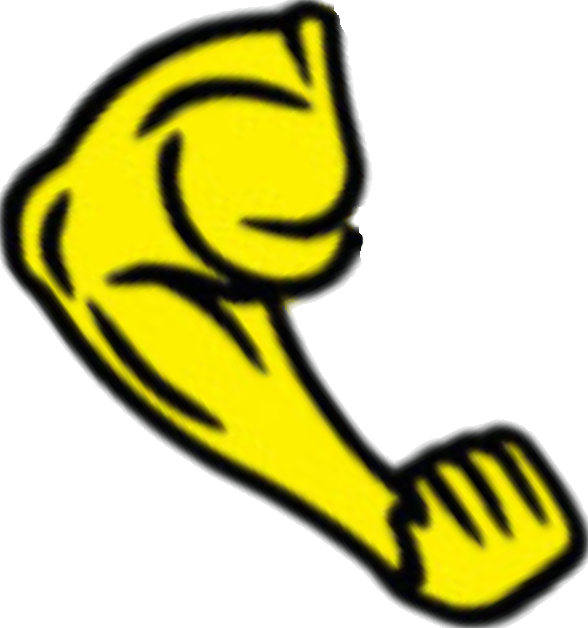 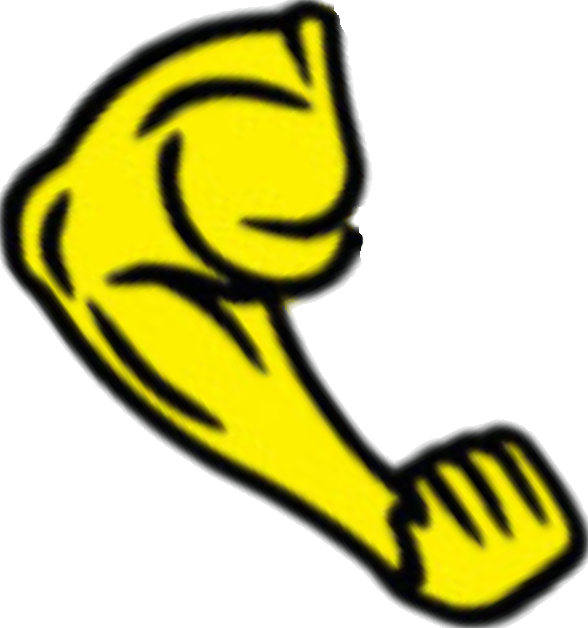 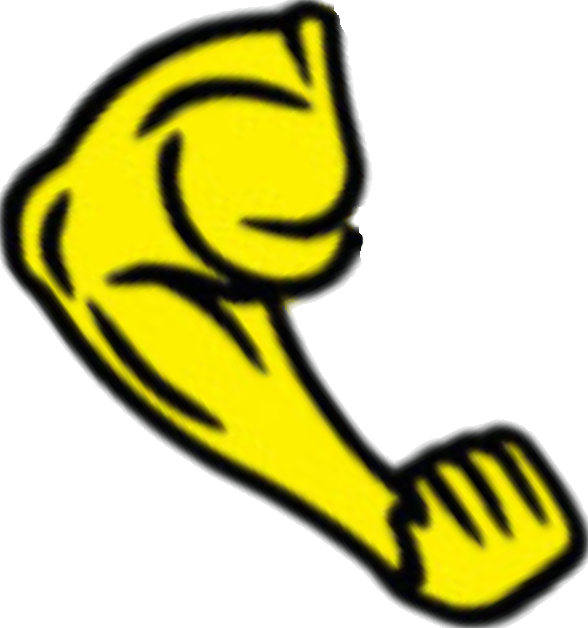 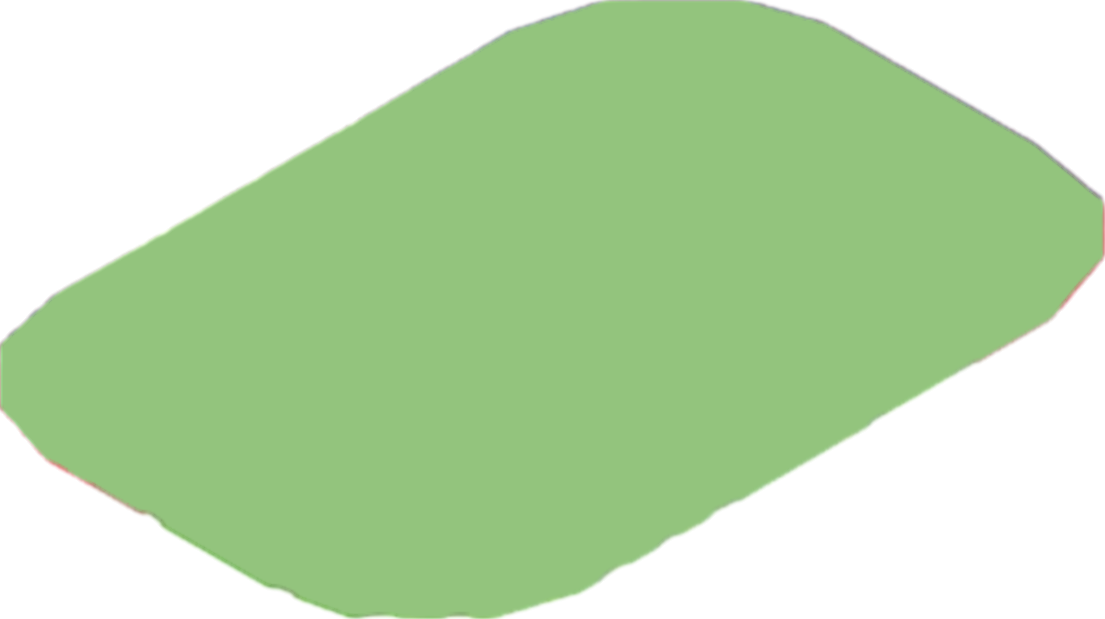 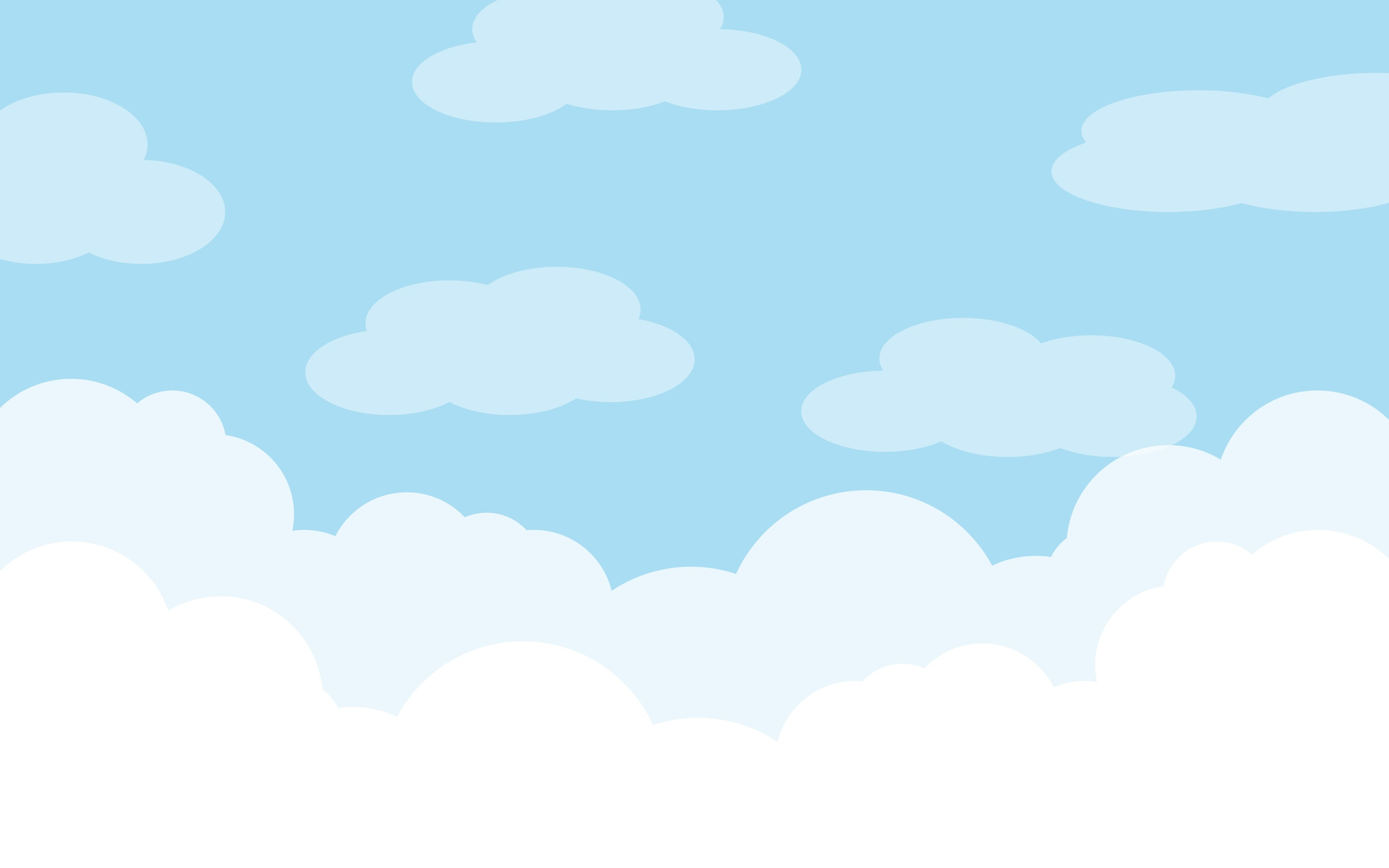 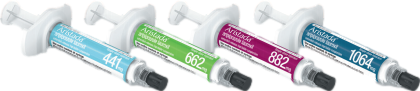 Innie 
show(in’)
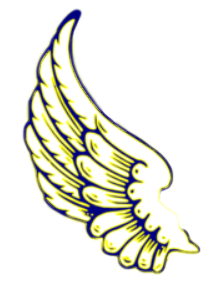 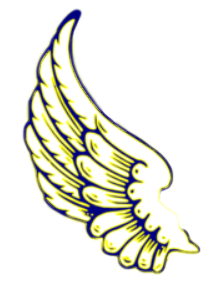 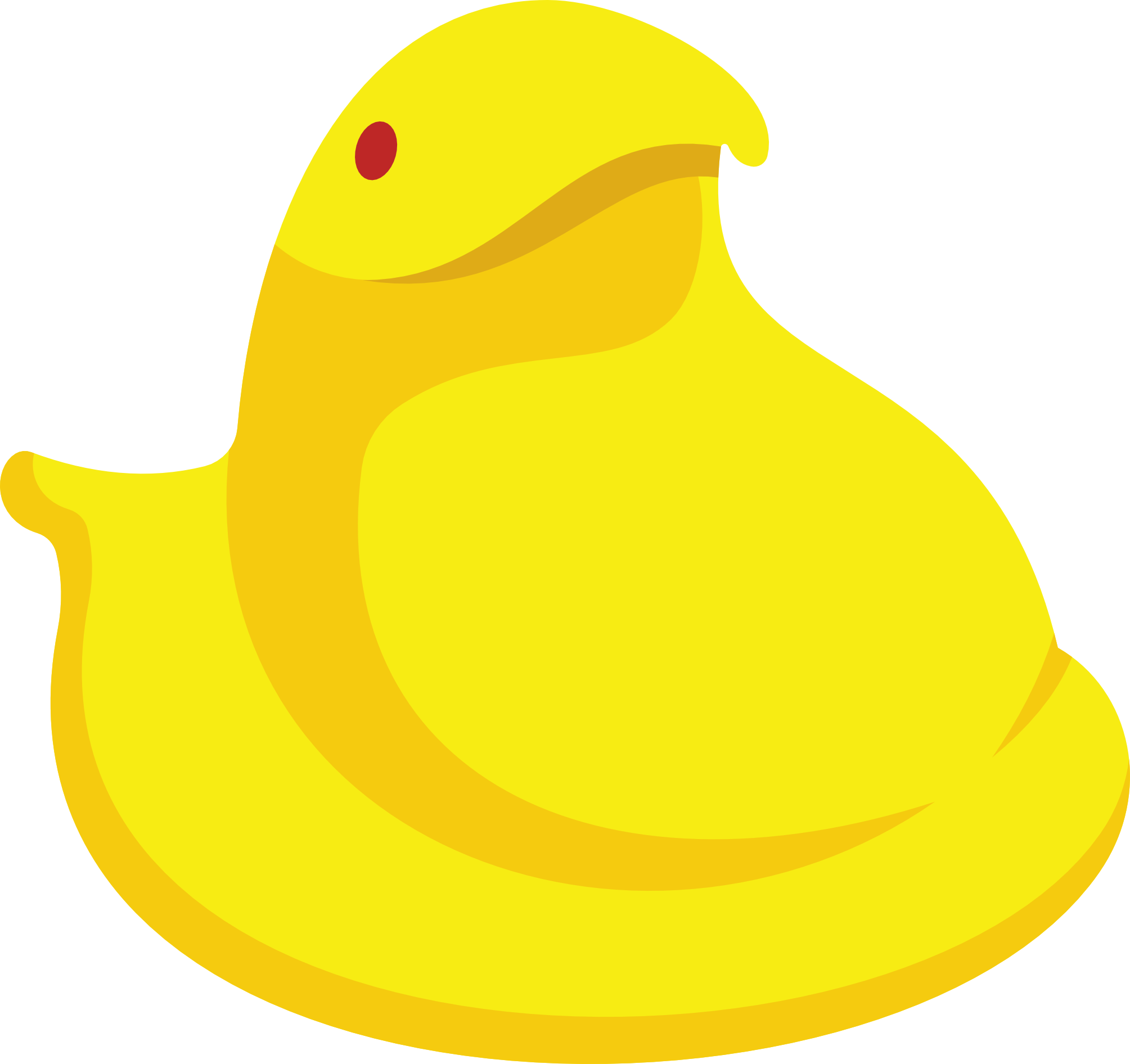 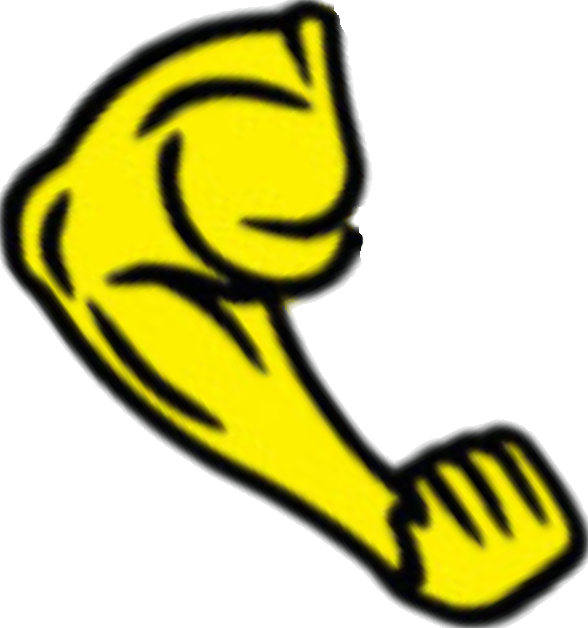 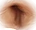 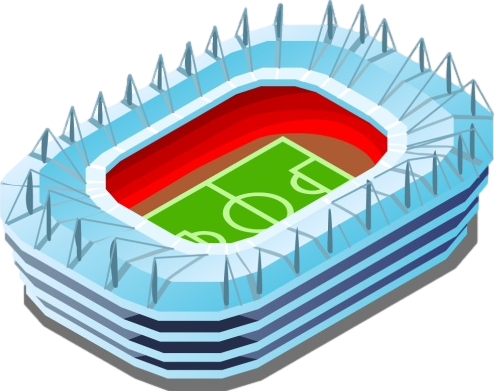 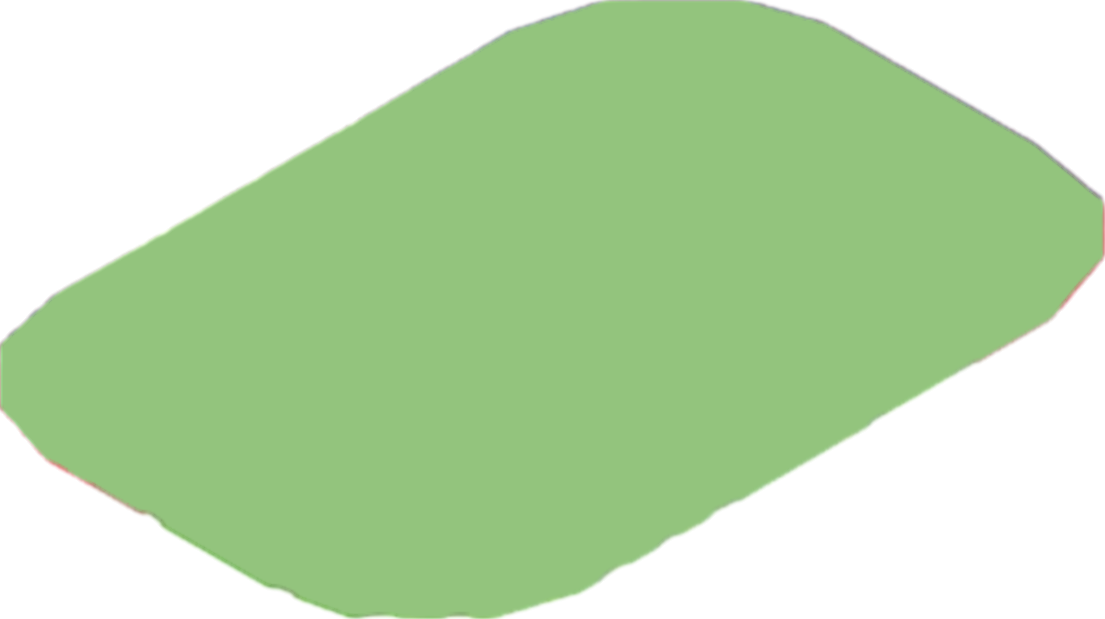 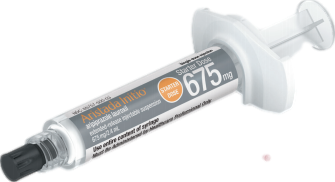 Aripiprazole long-acting injectables
ARISTADA 
“Airy stadium”
Abilify MAINTENA               
“Man-tenna”
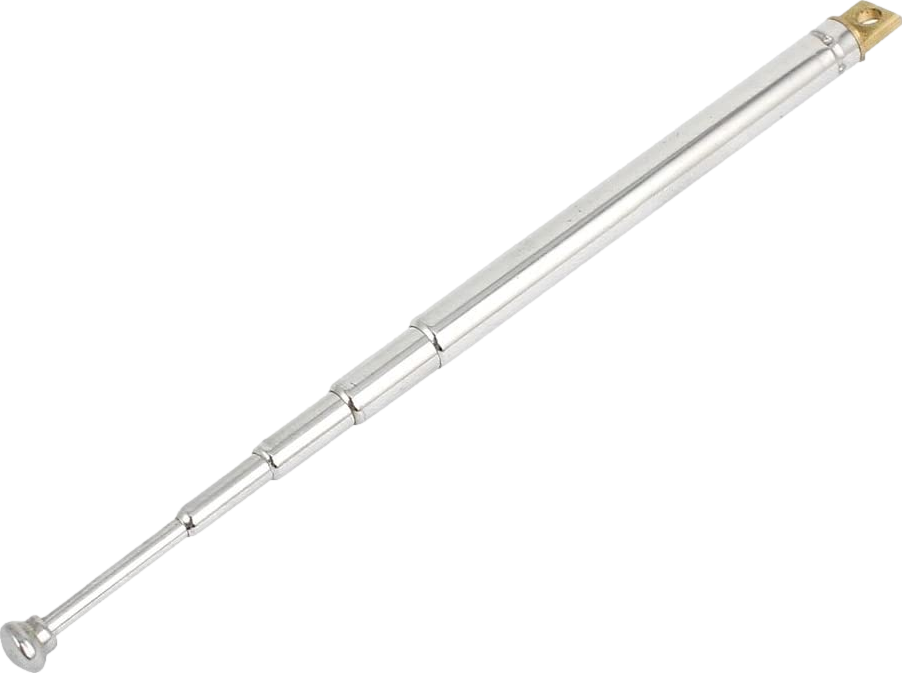 Asymptify!
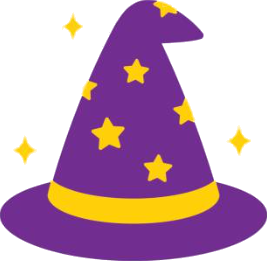 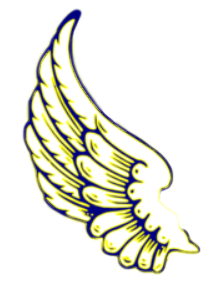 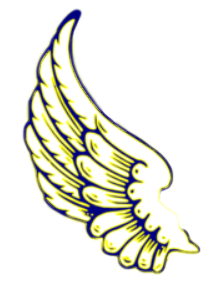 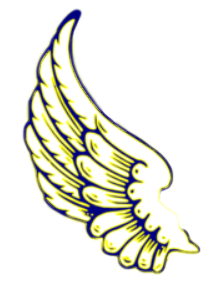 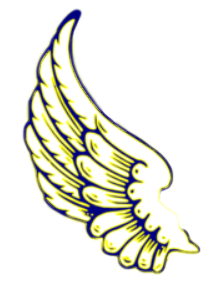 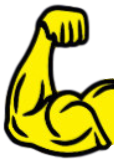 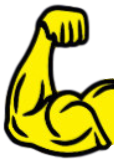 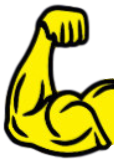 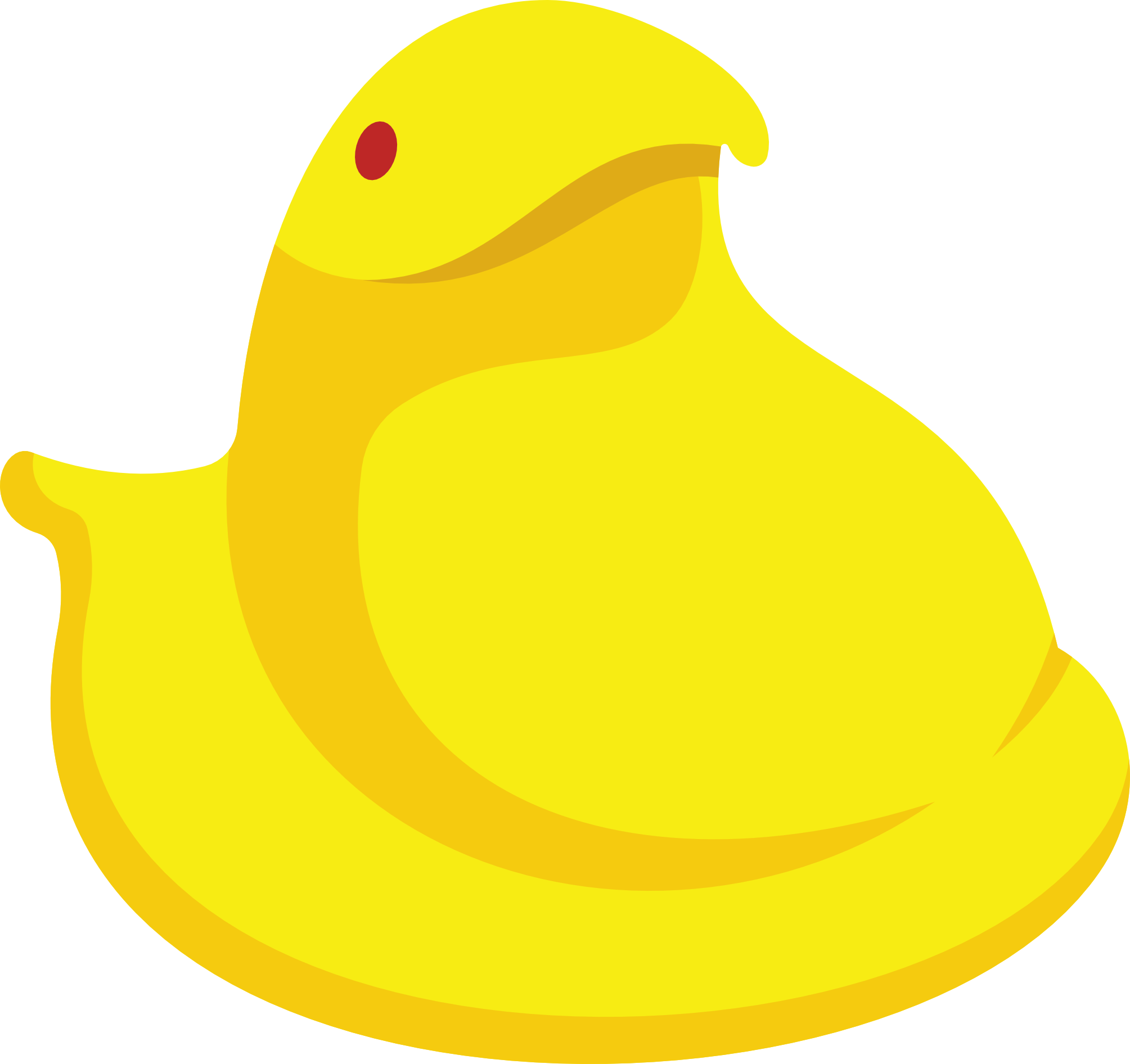 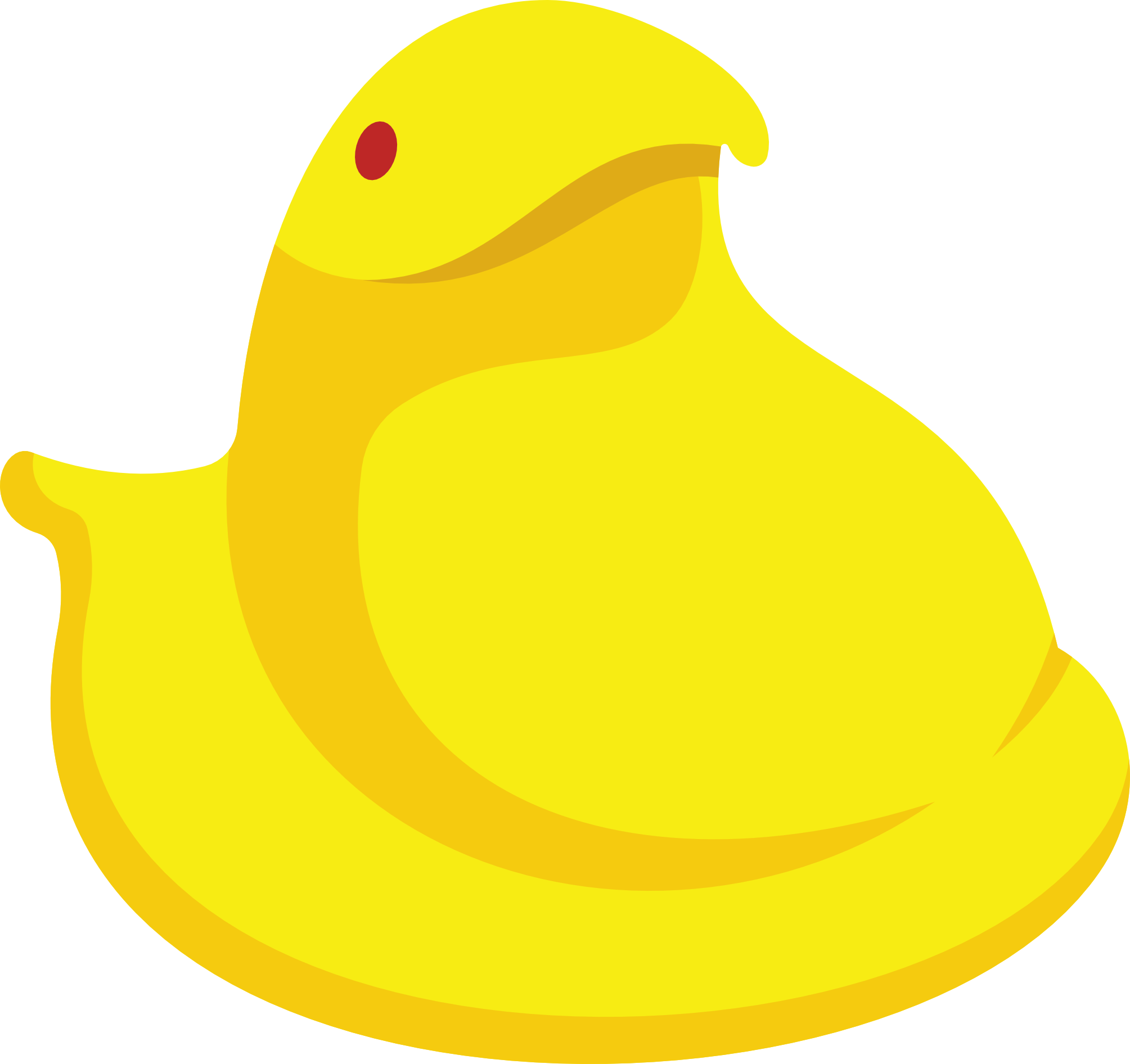 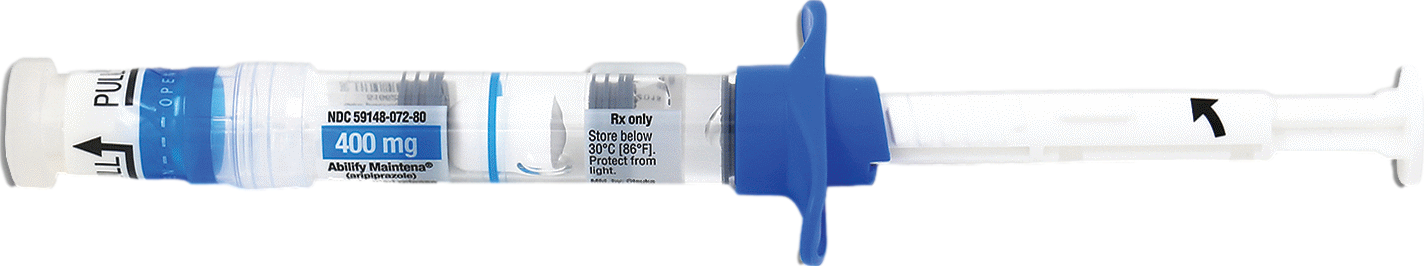 ABILIFY ASIMTUFII
ARISTADA INITIO 
“Innie show”
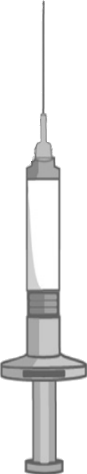 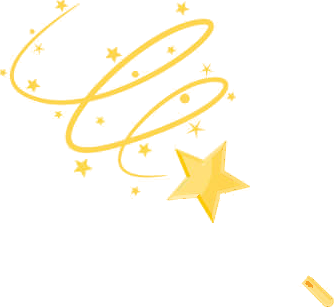 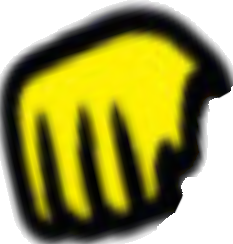 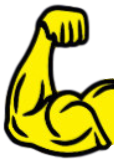 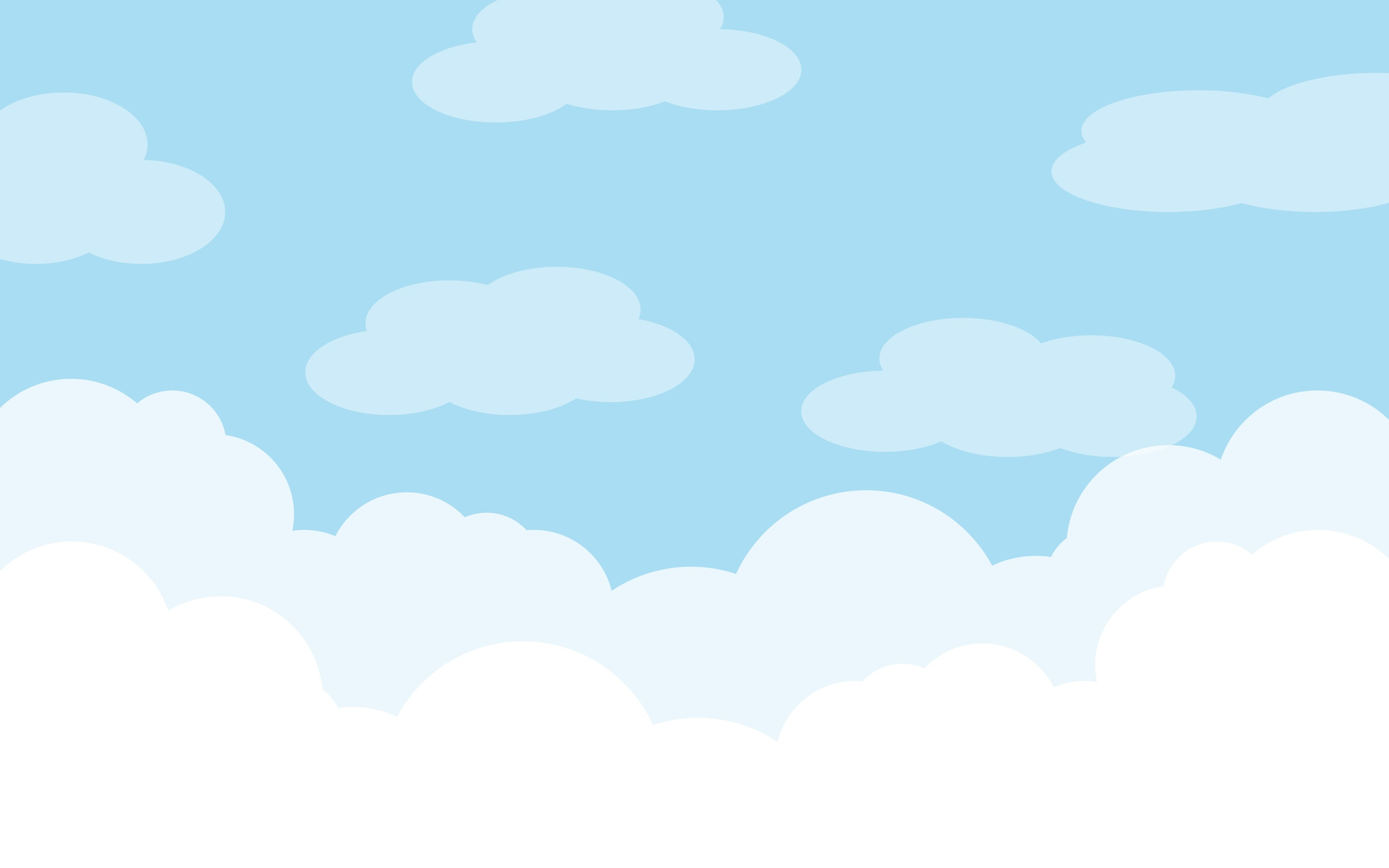 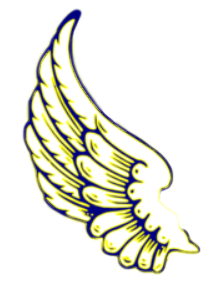 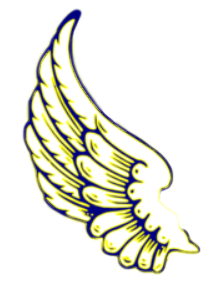 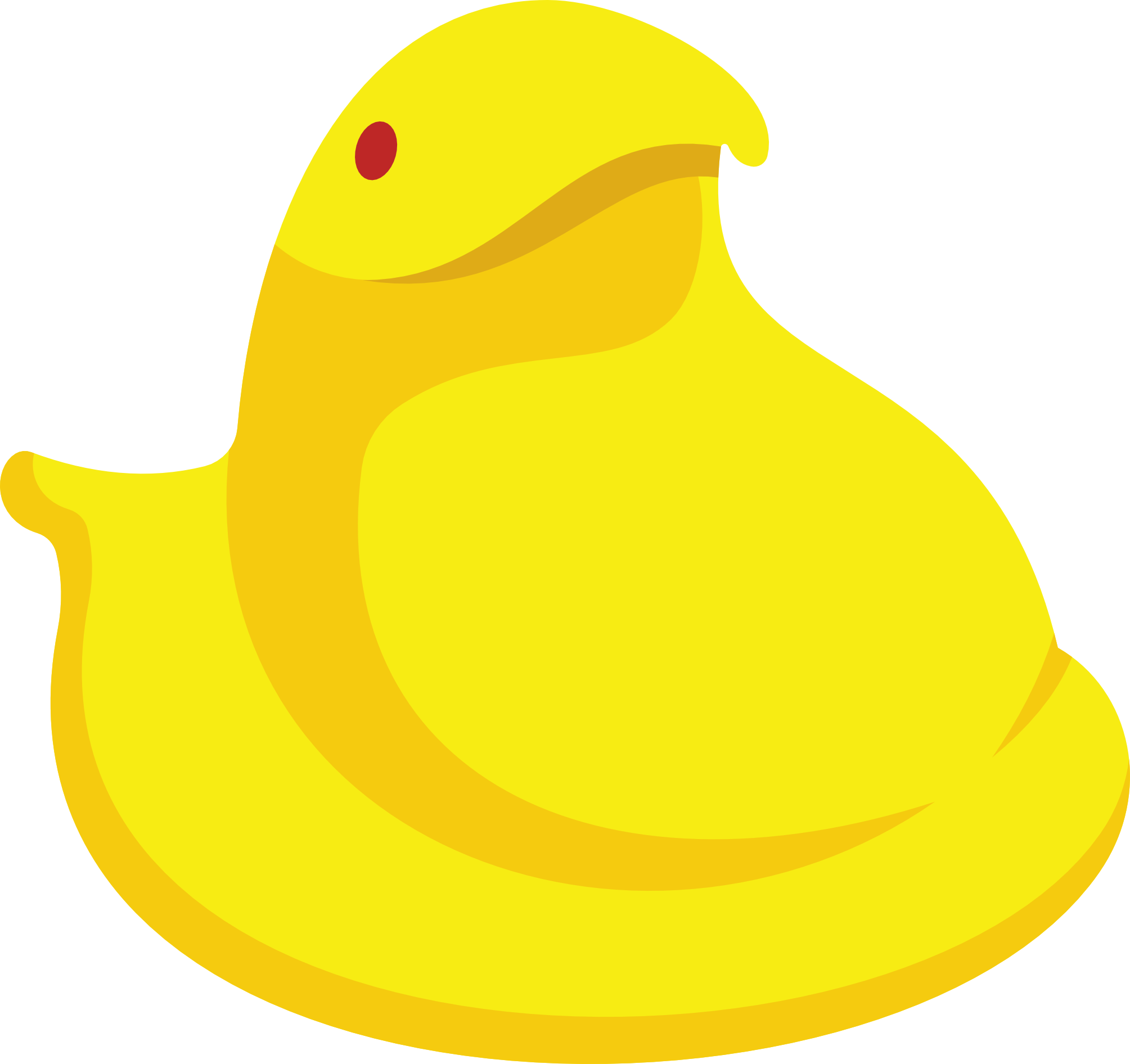 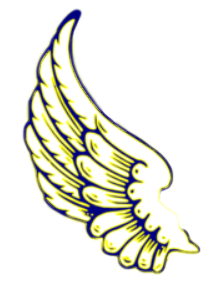 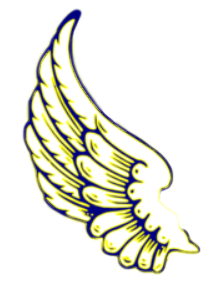 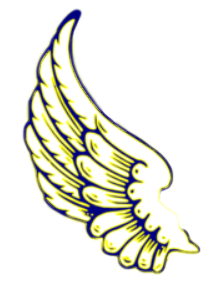 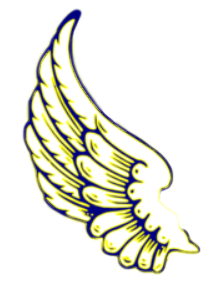 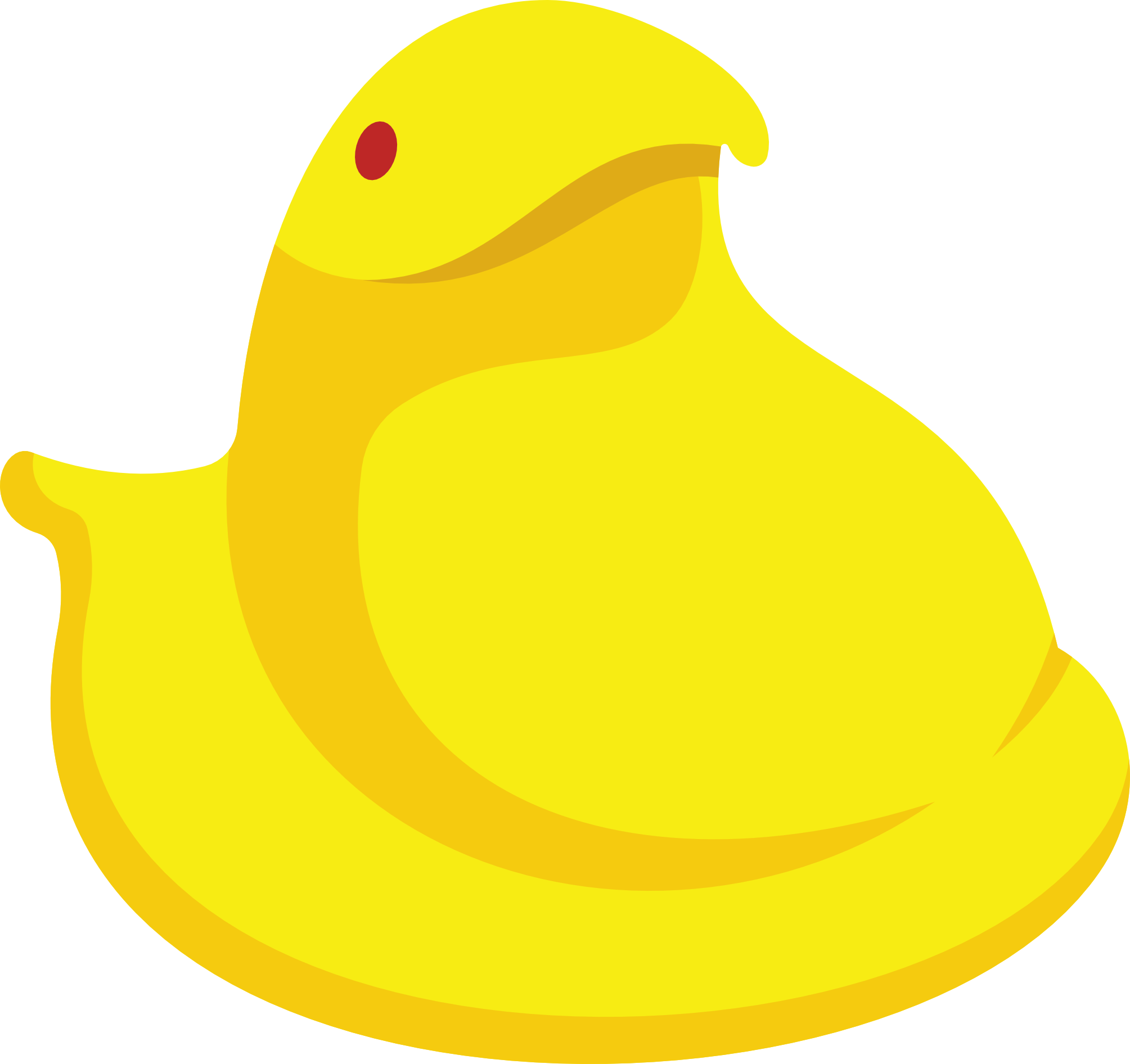 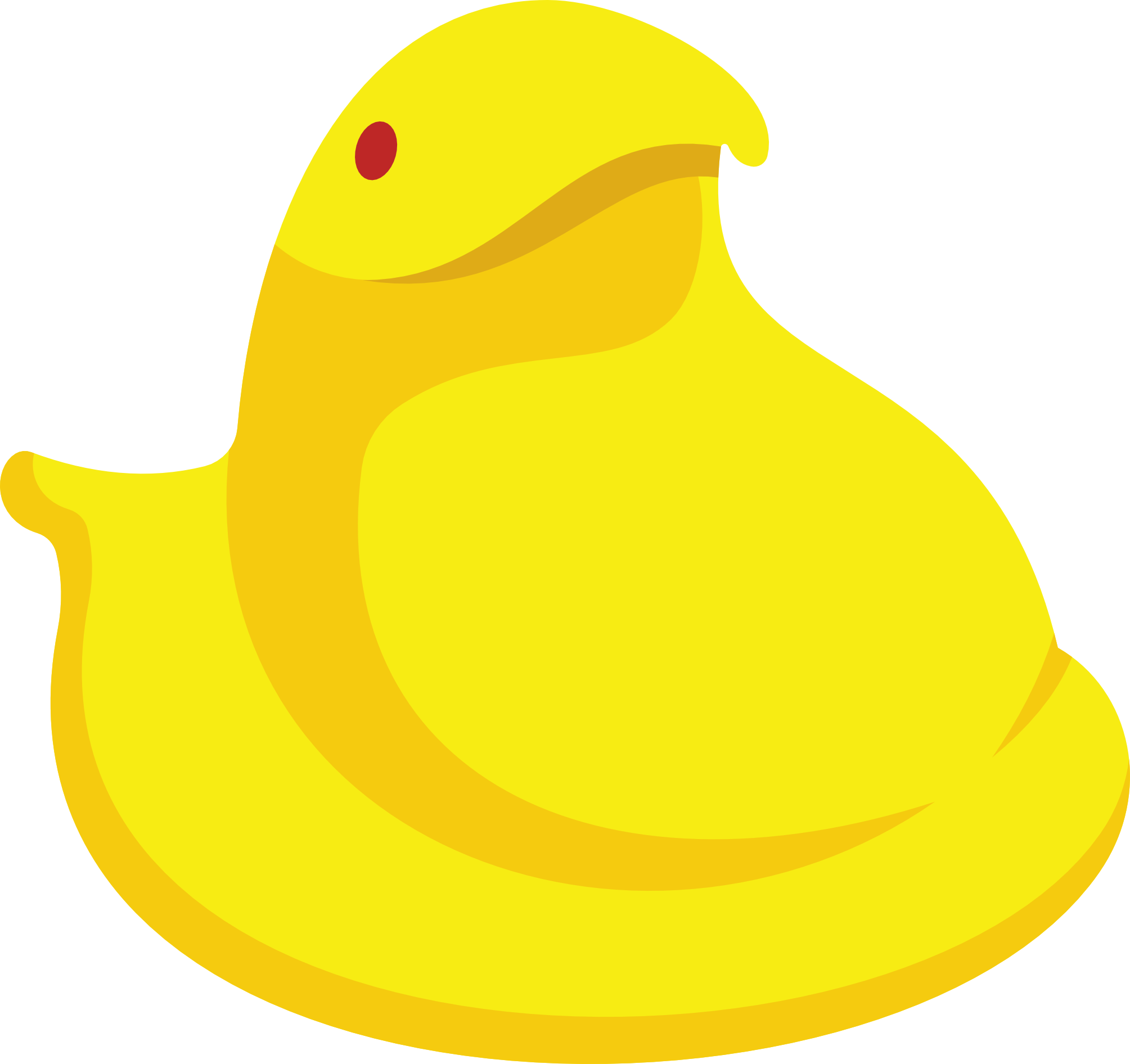 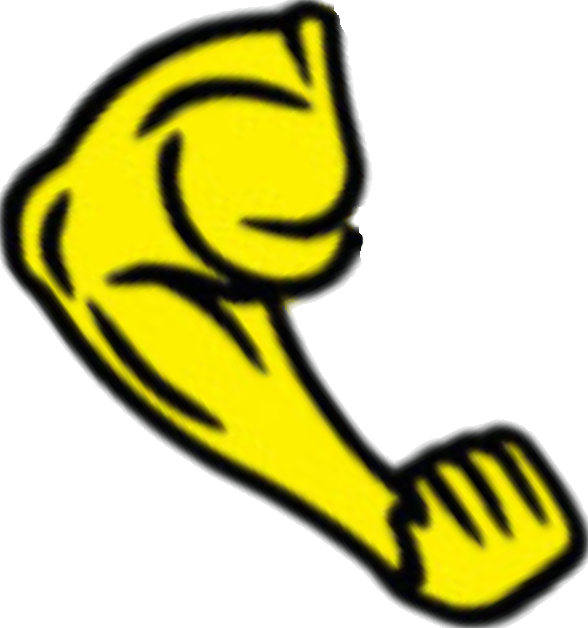 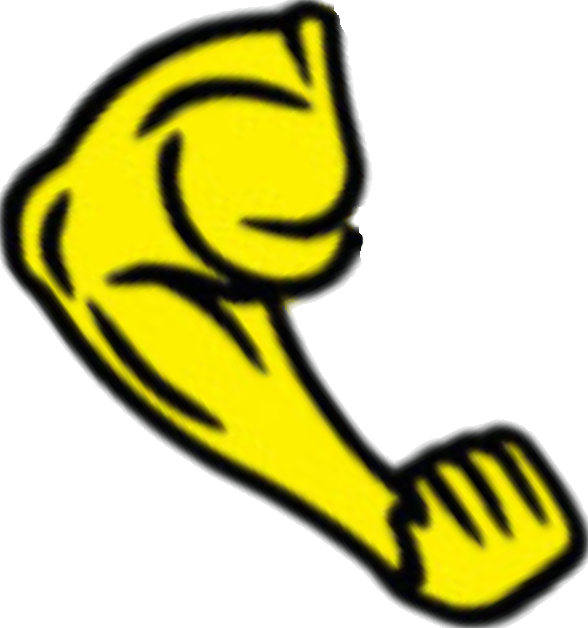 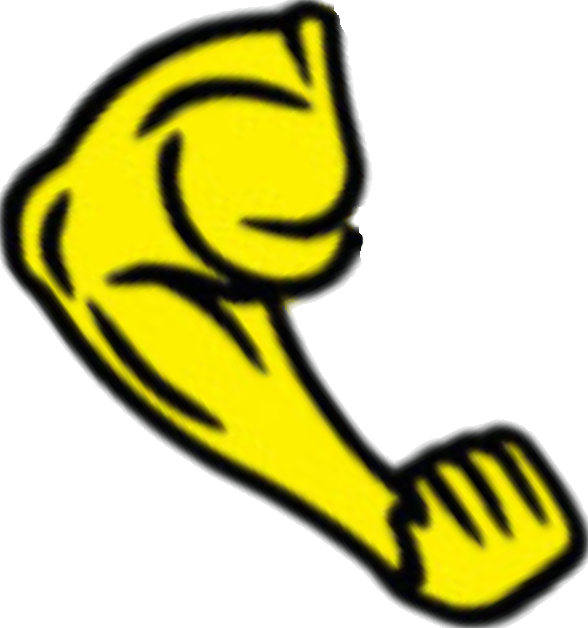 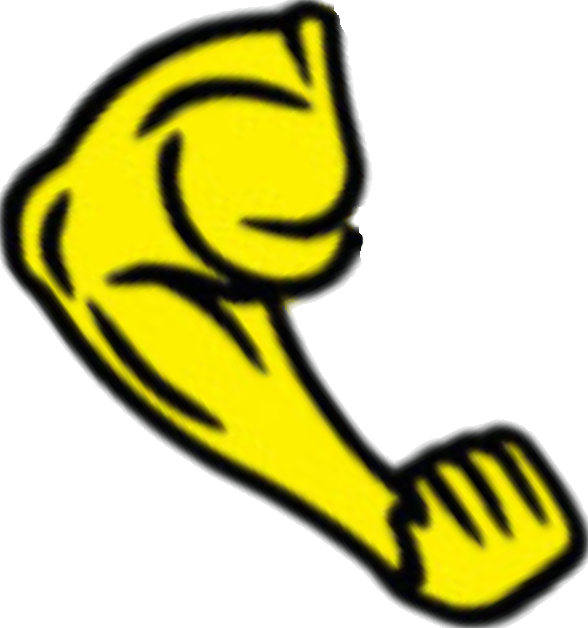 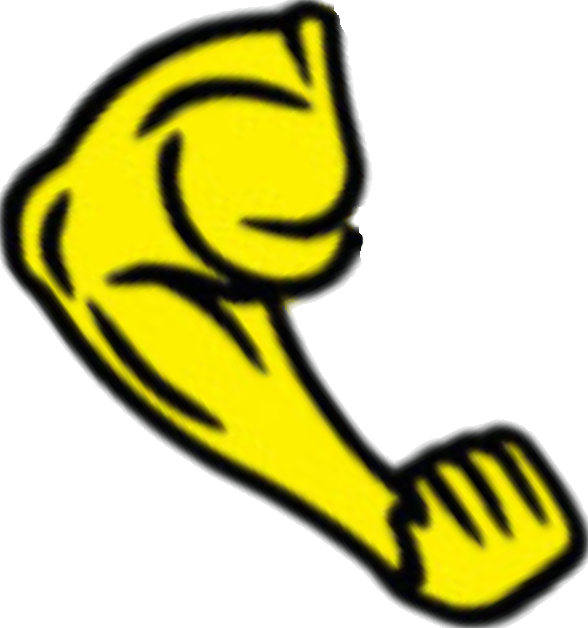 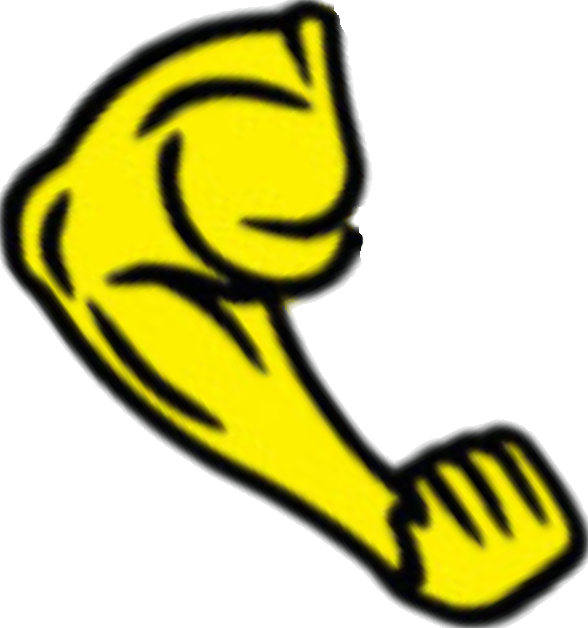 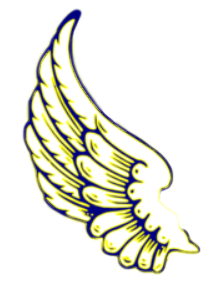 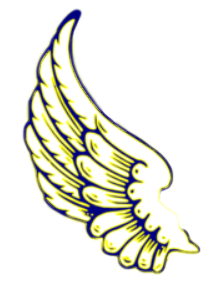 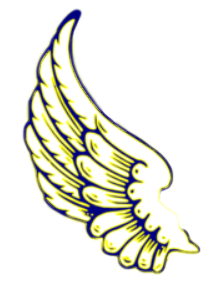 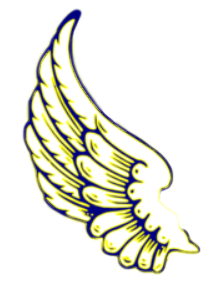 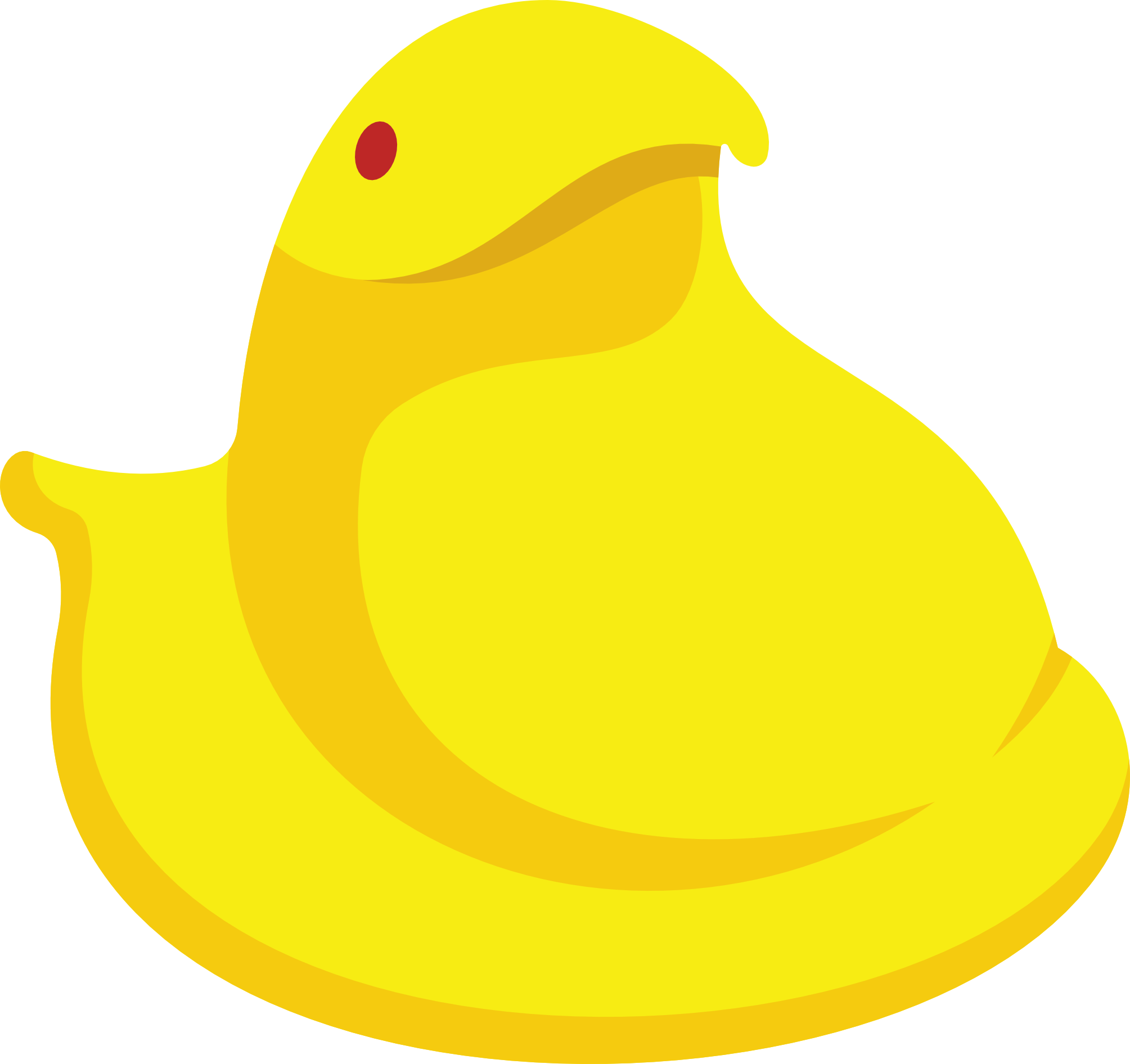 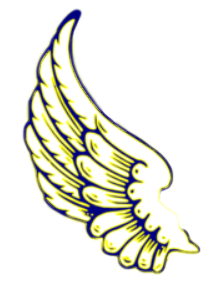 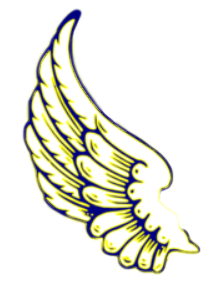 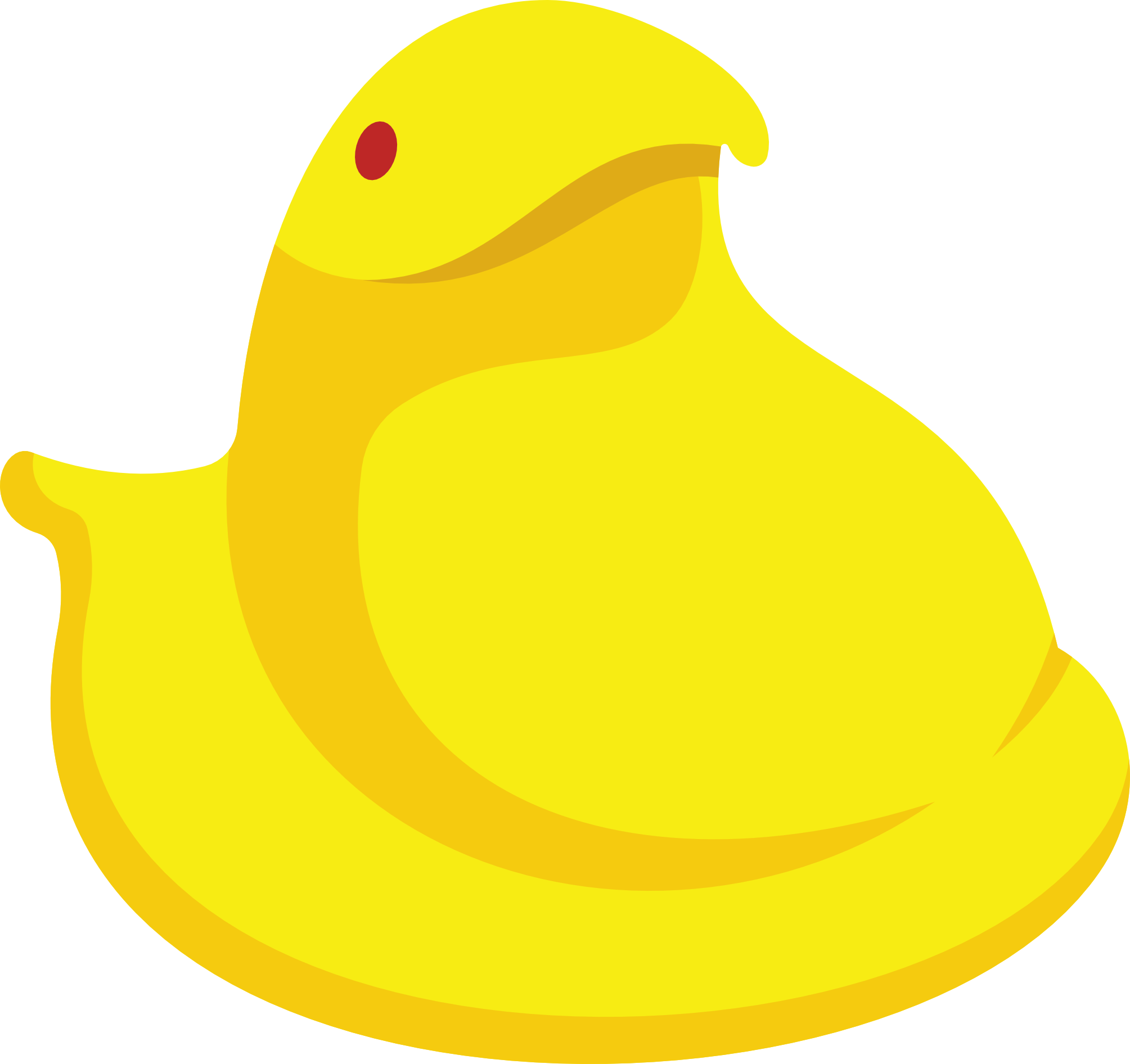 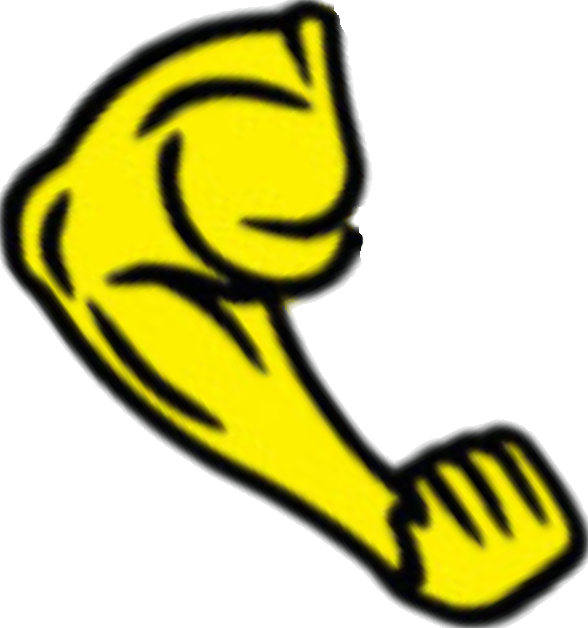 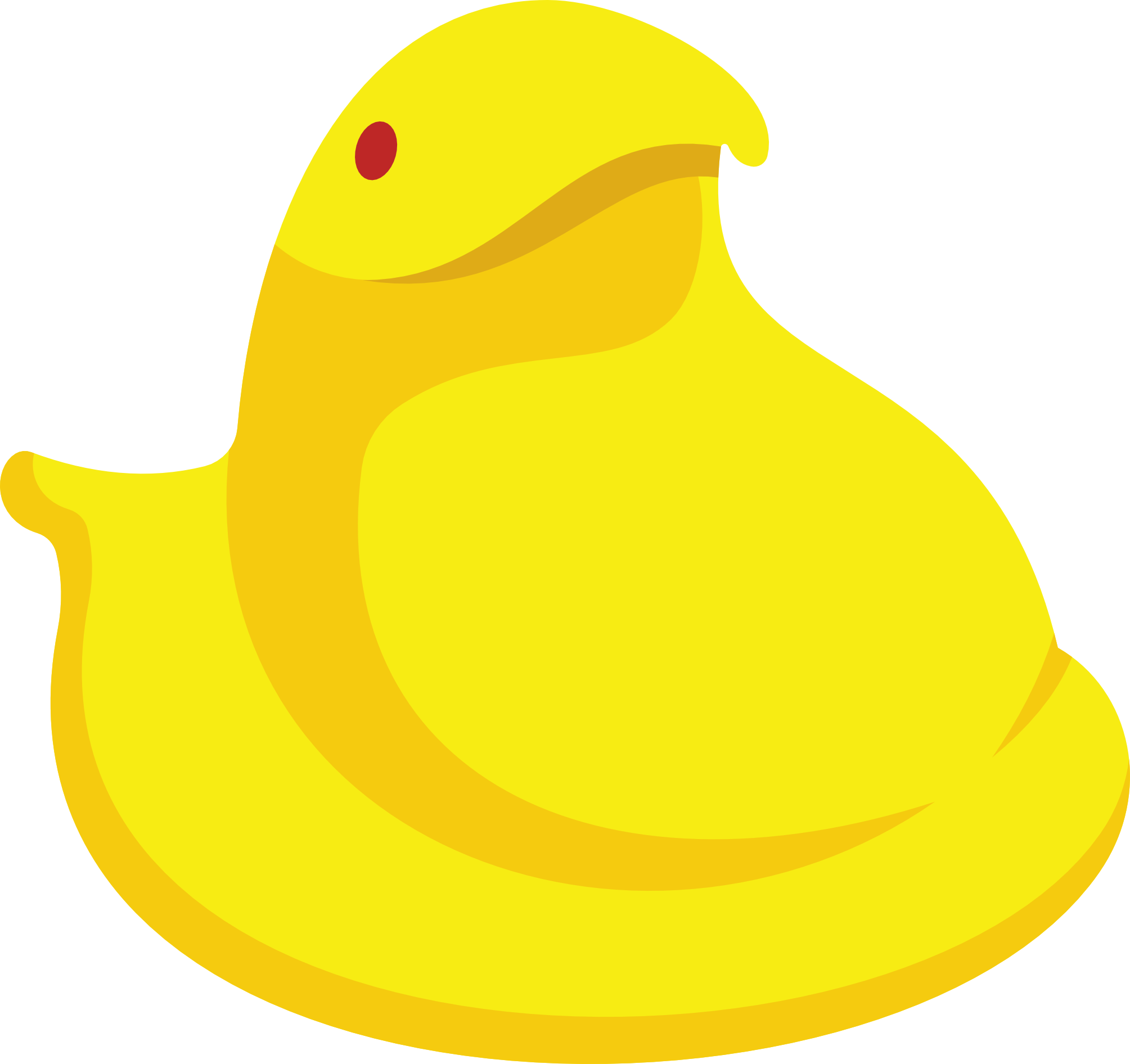 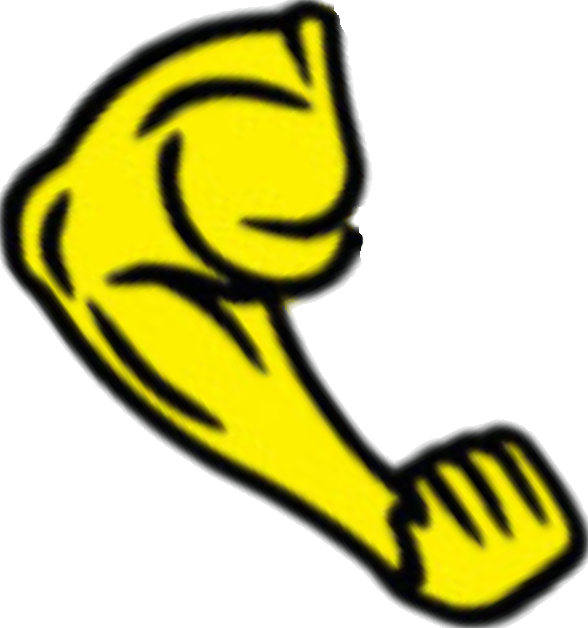 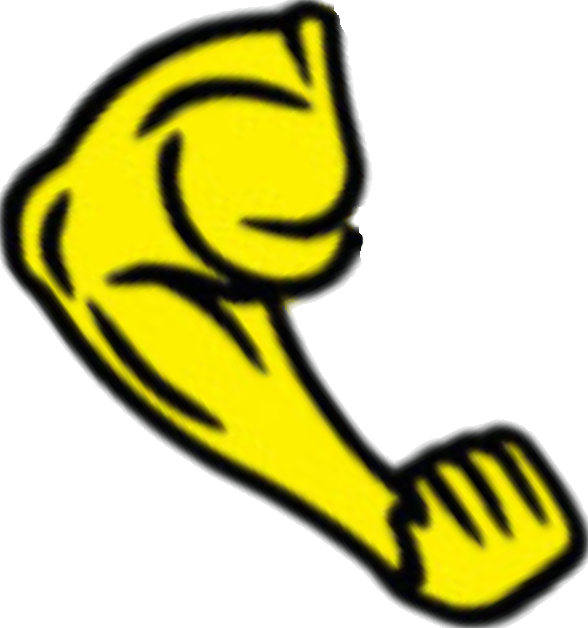 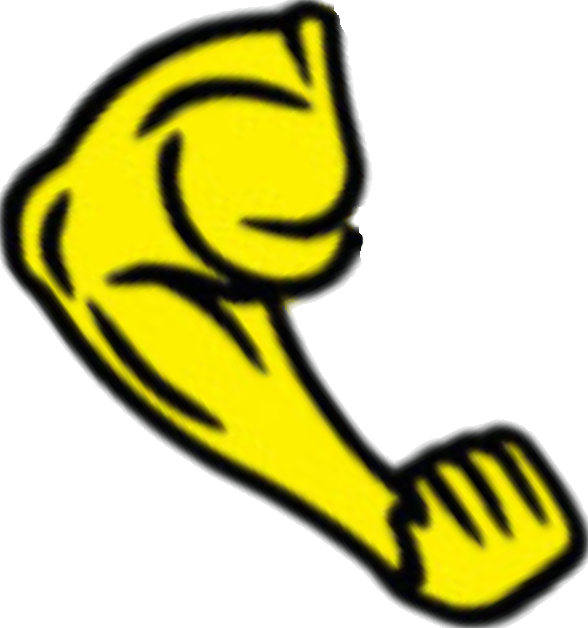 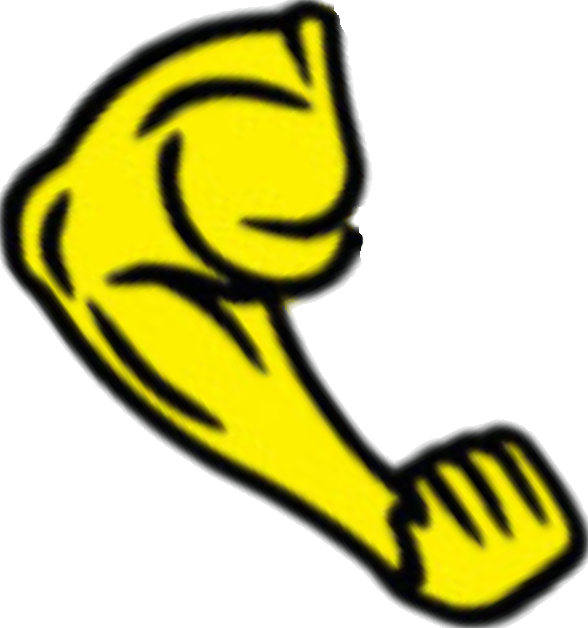 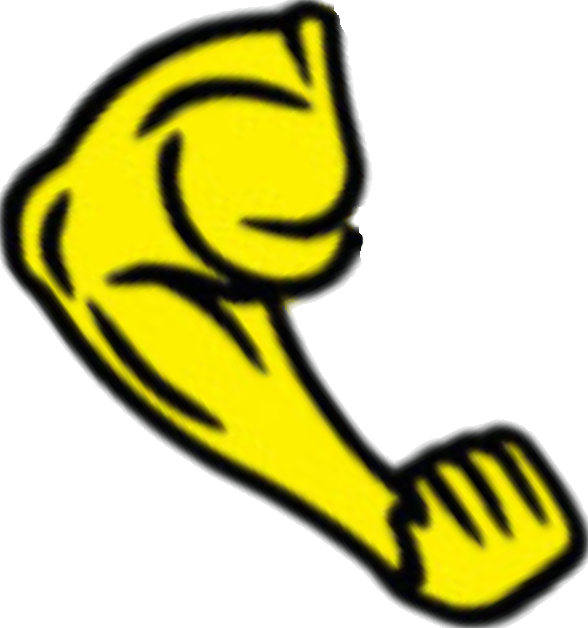 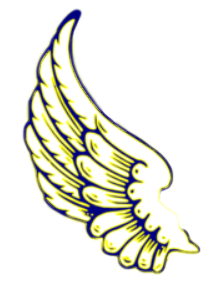 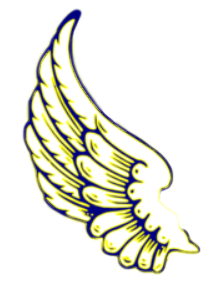 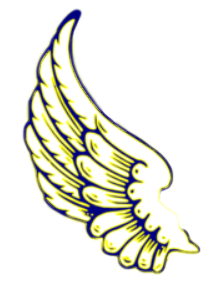 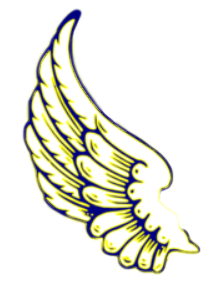 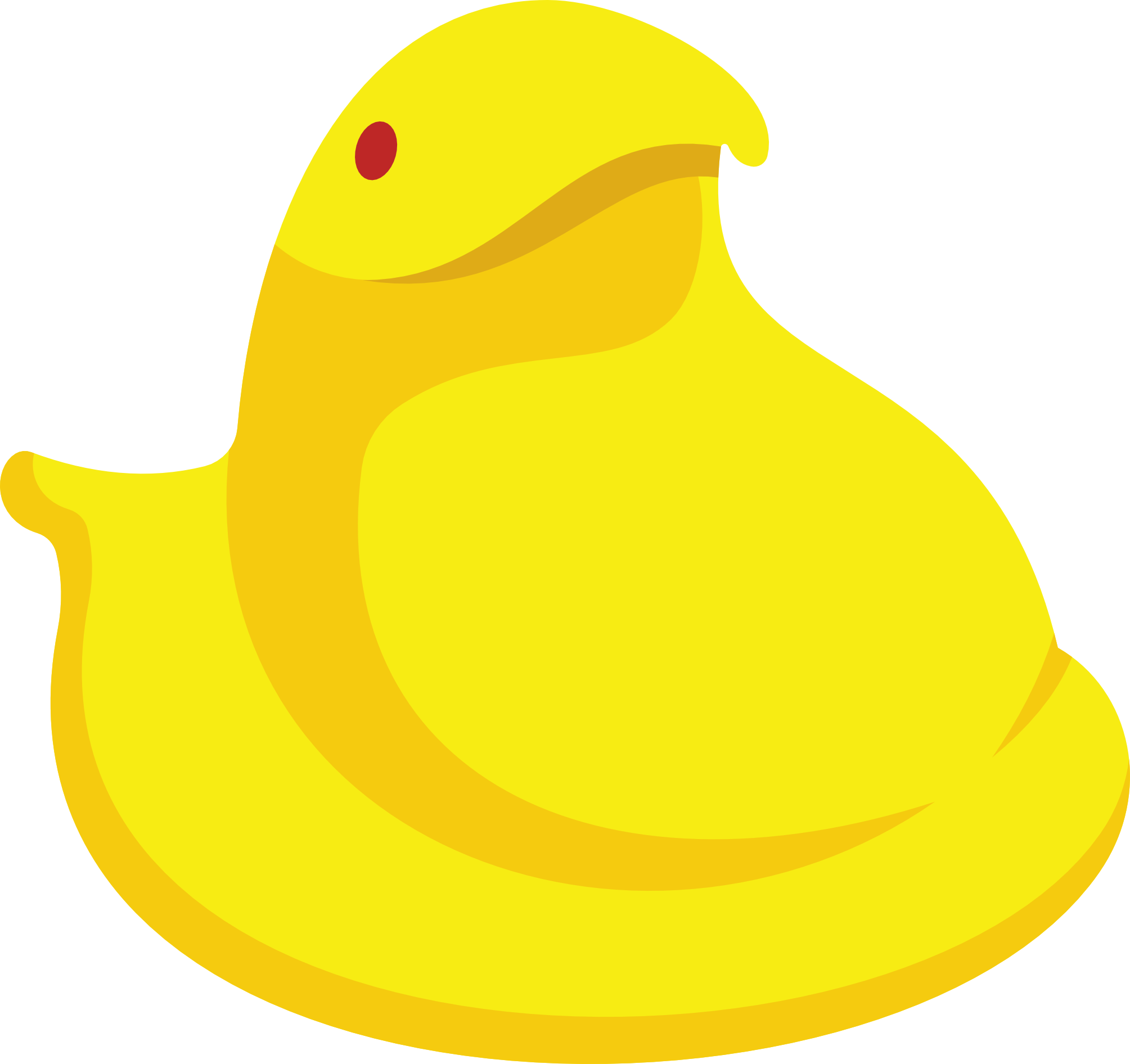 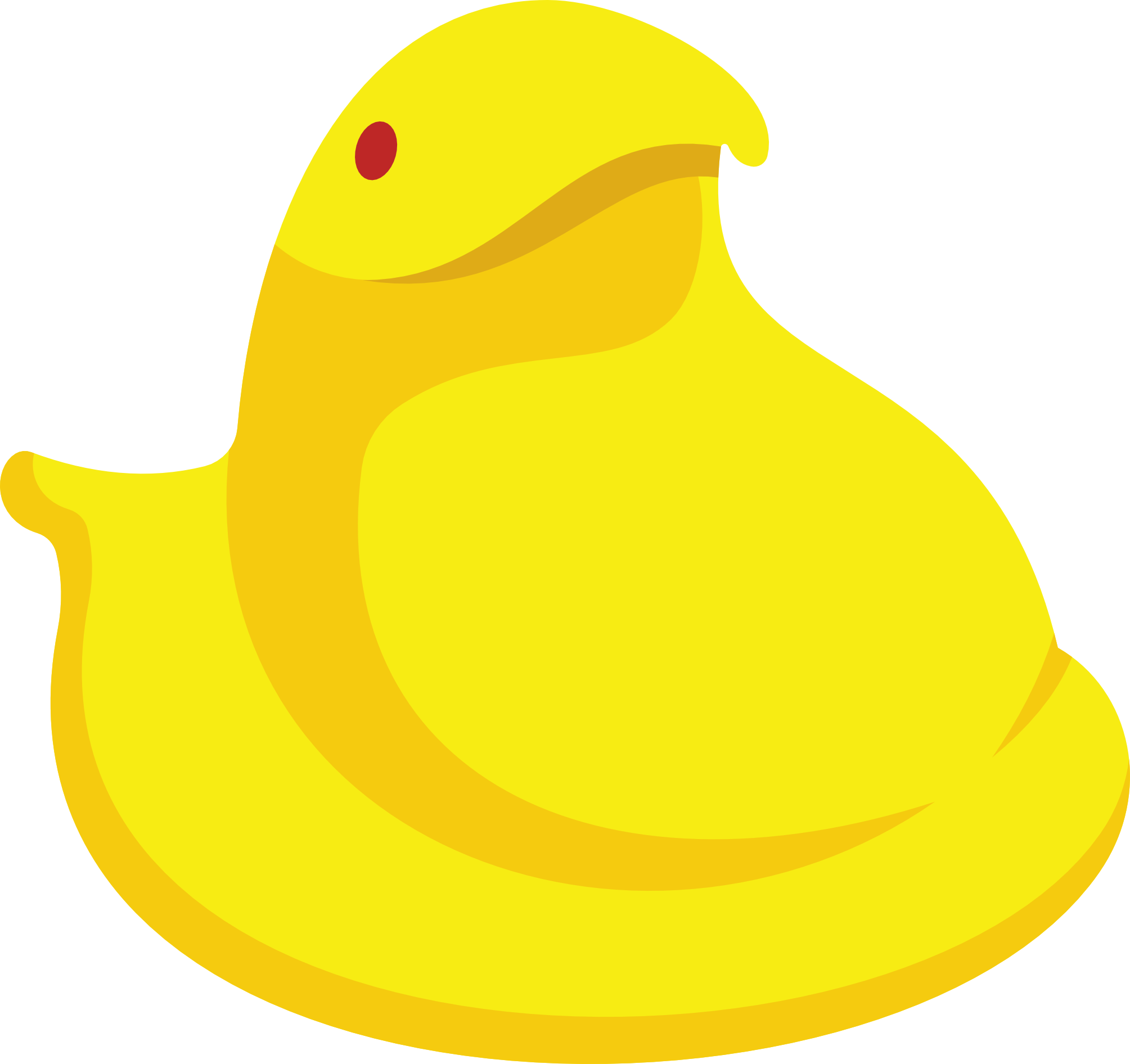 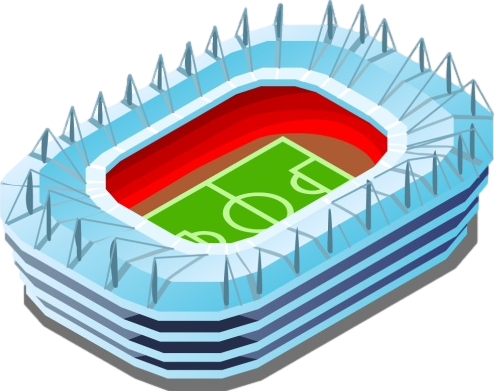 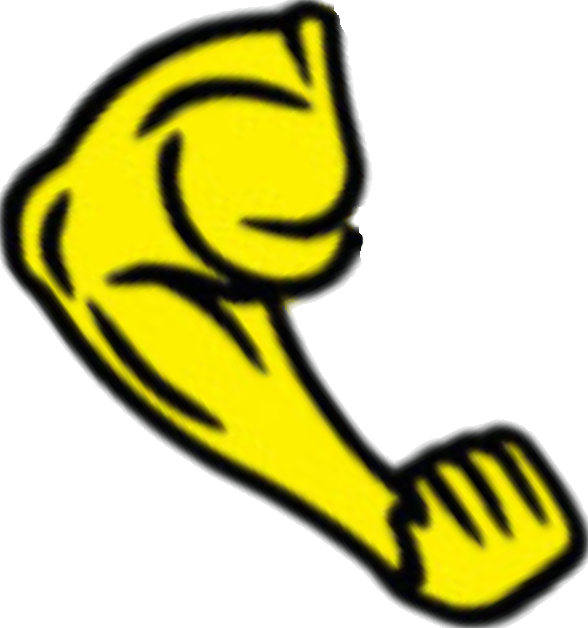 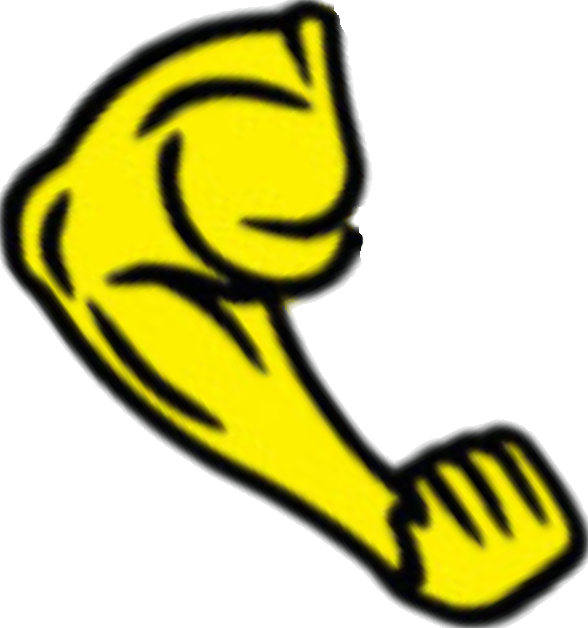 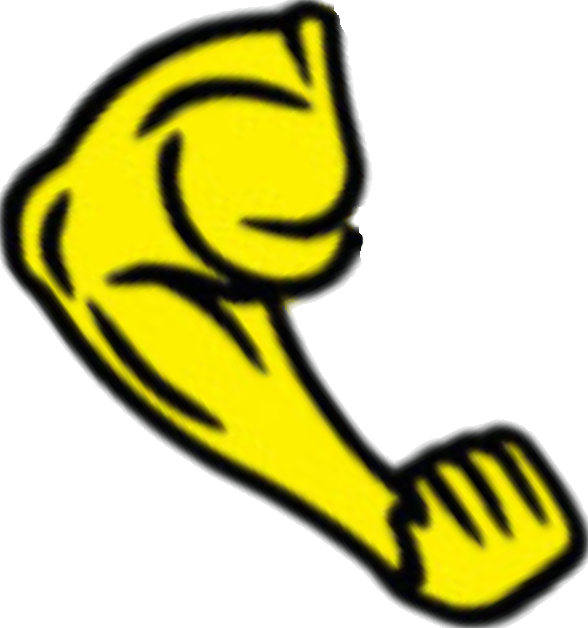 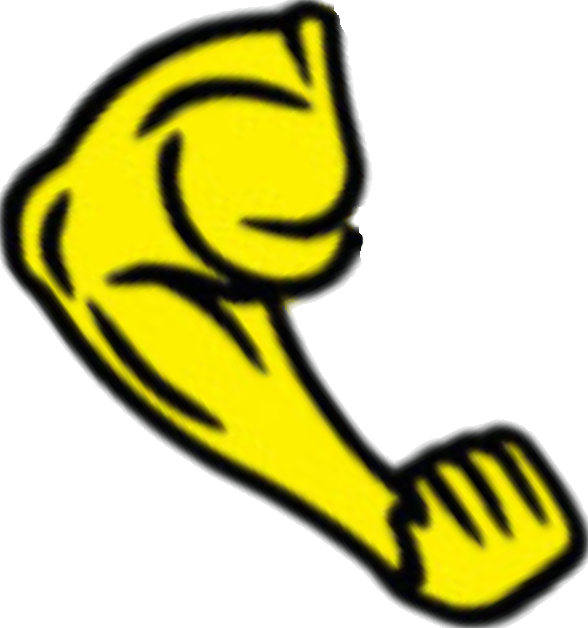 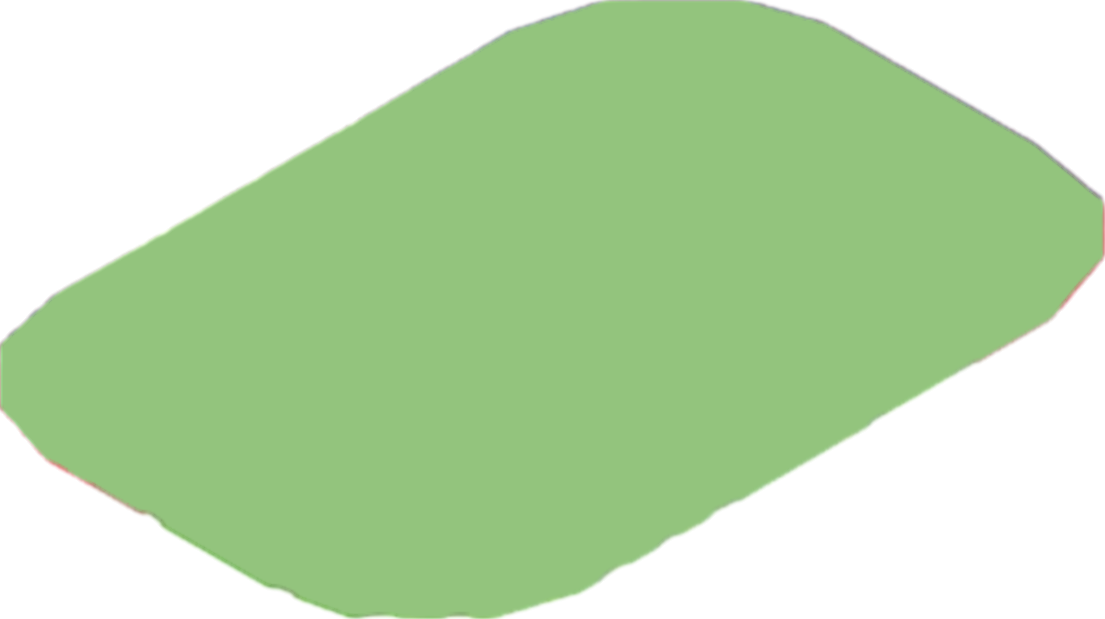 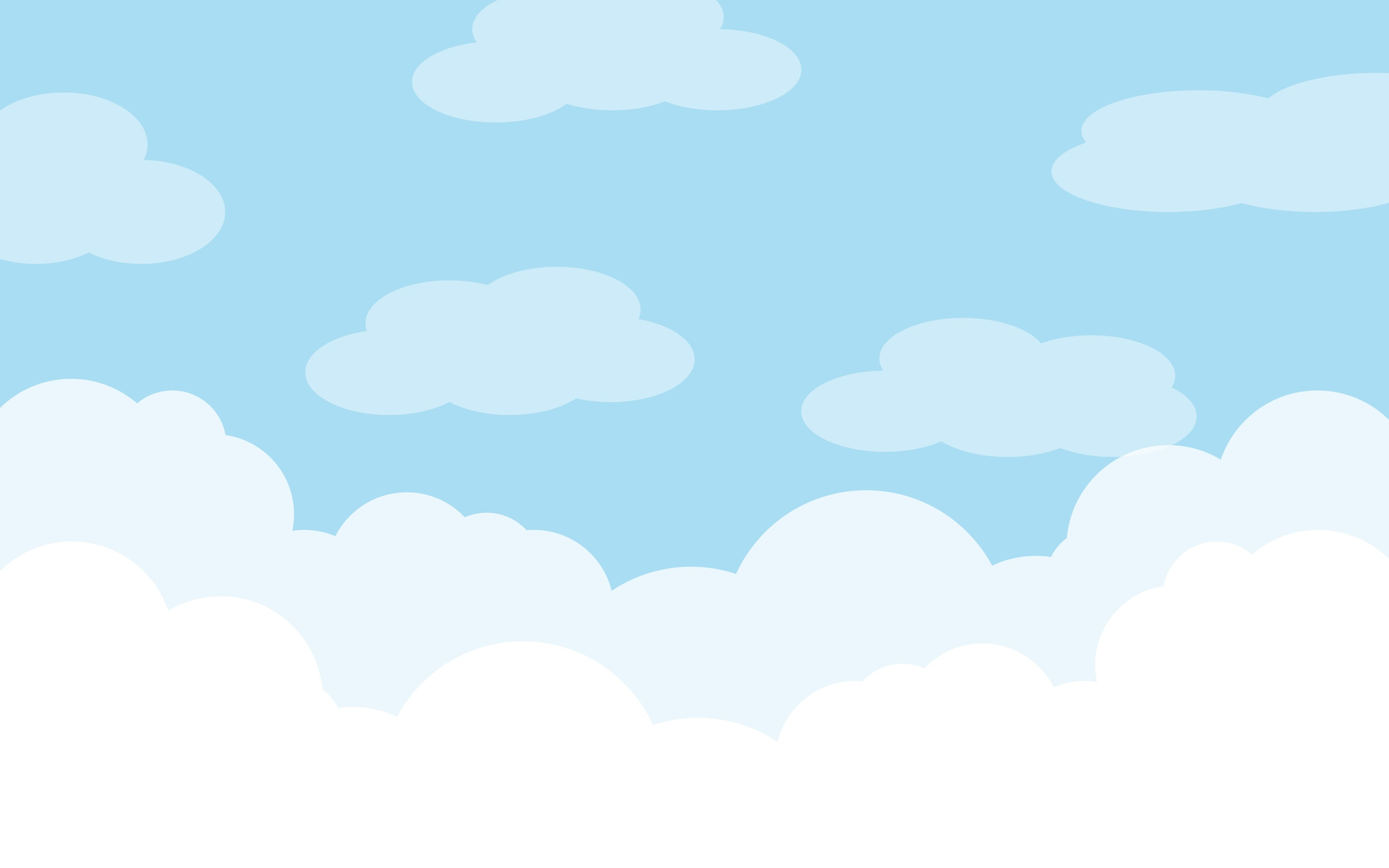 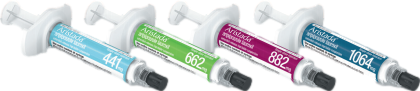 Innie 
show(in’)
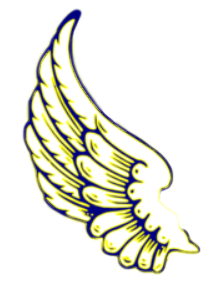 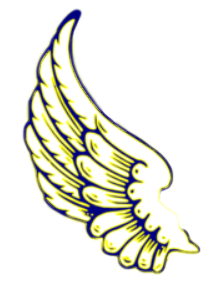 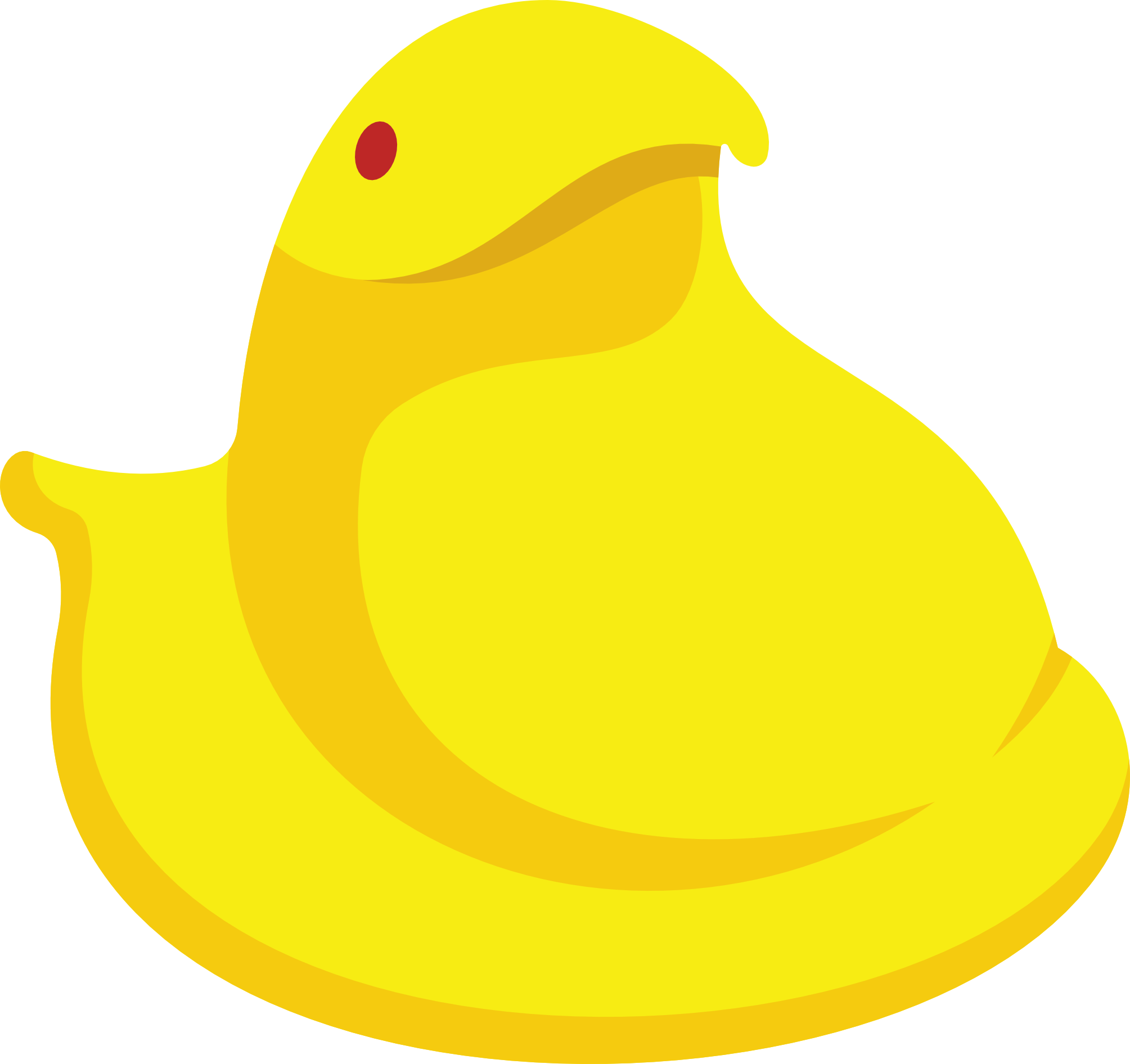 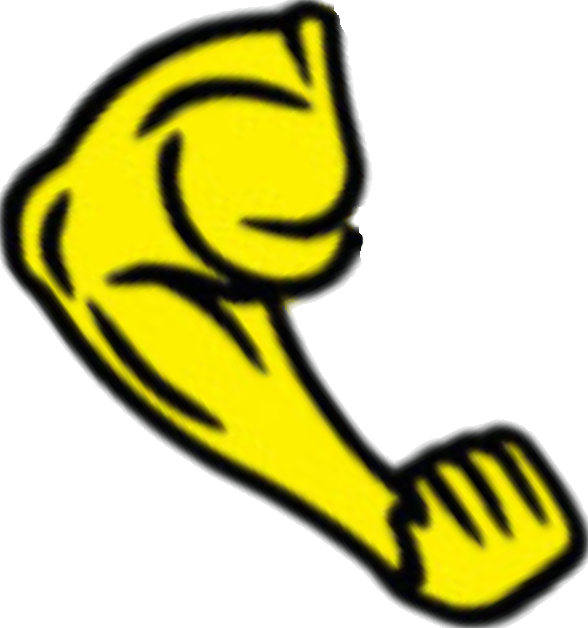 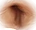 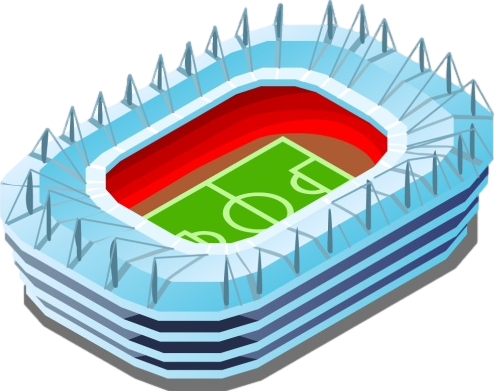 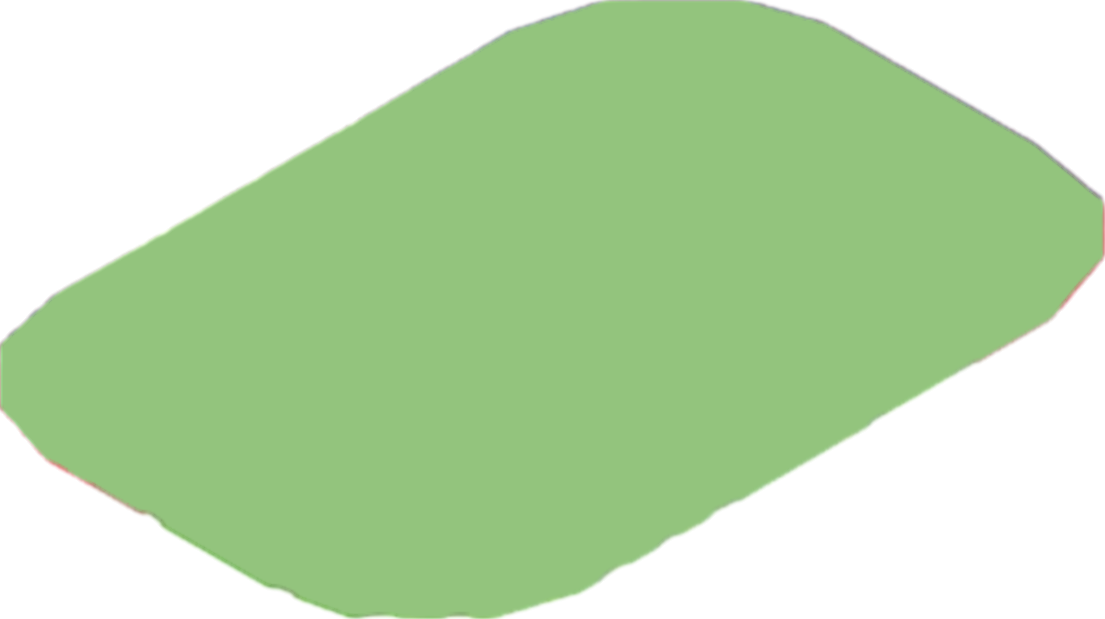 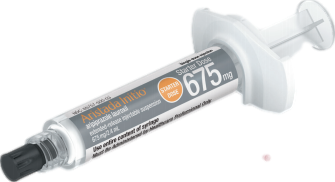 Abilify MyCite             
aripiprazole 
tablets with sensor
“Eyesight”
2018
$1,700 / mo
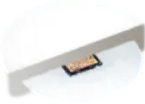 tablet with 
IEM sensor
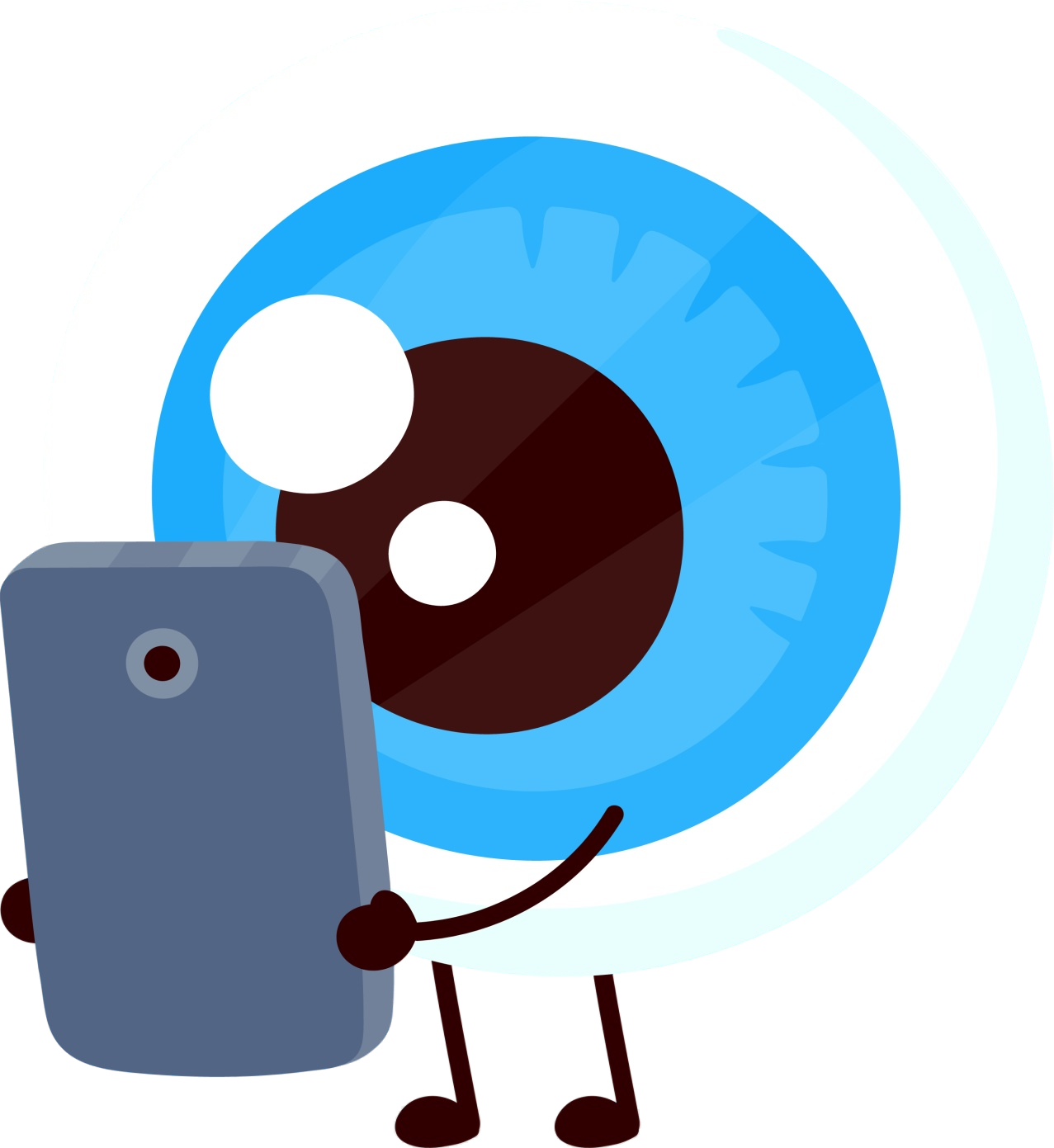 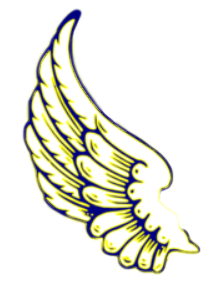 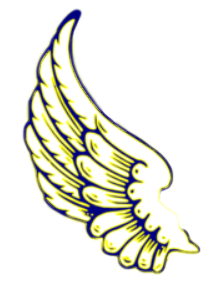 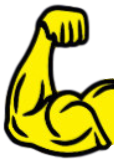 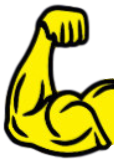 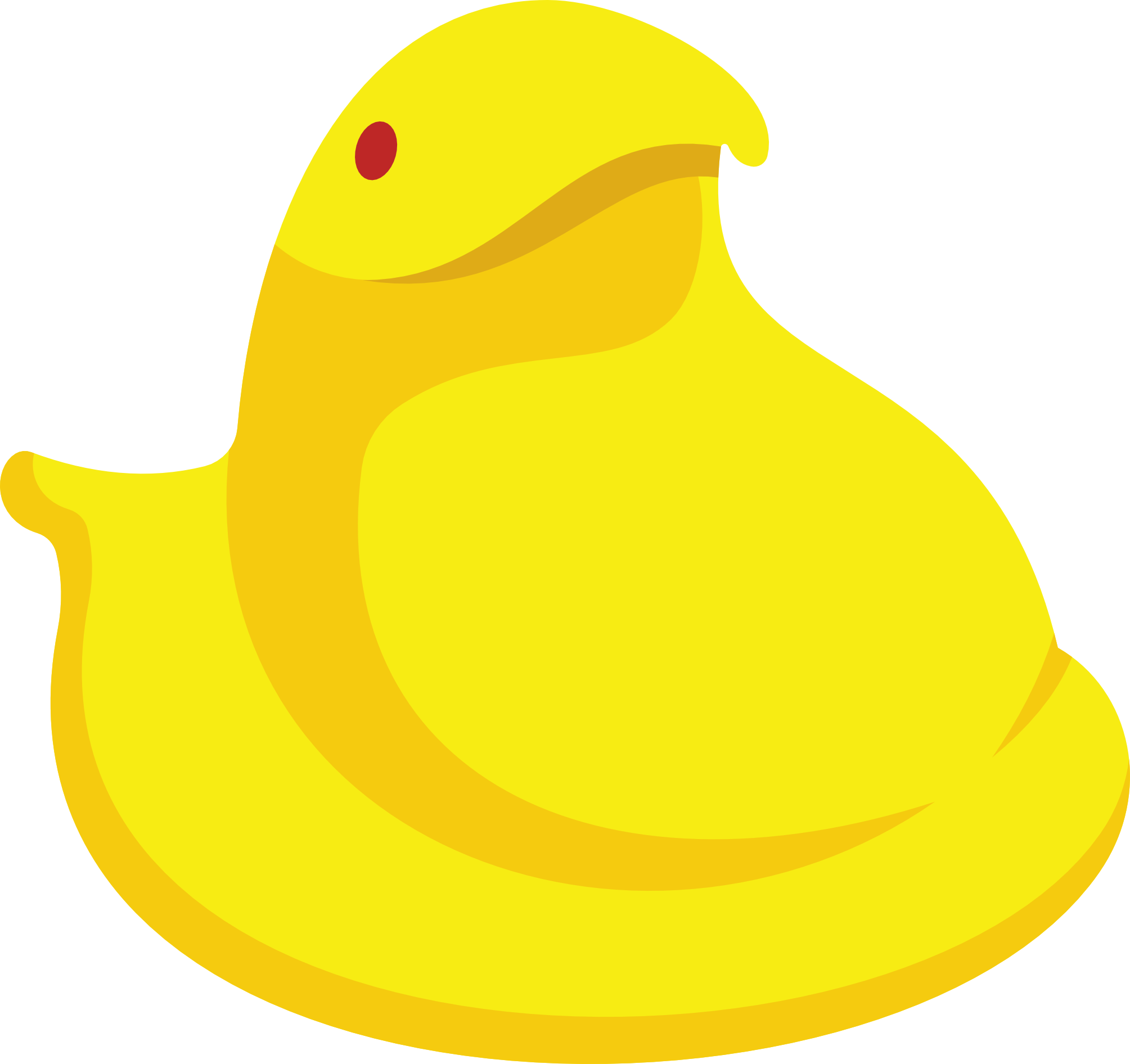 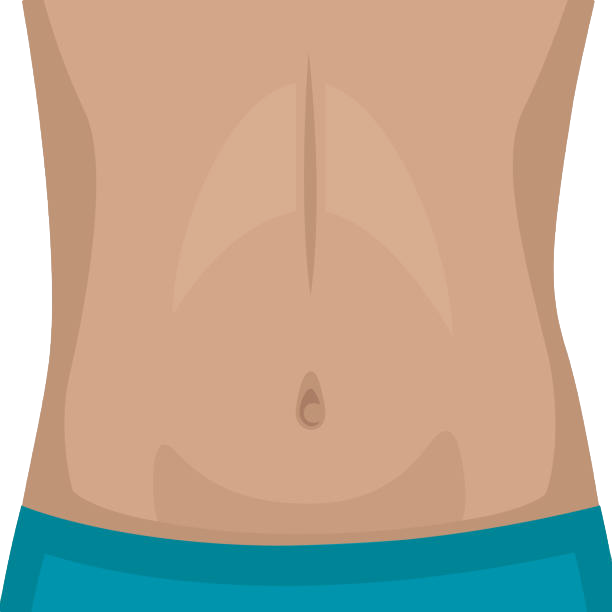 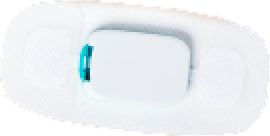 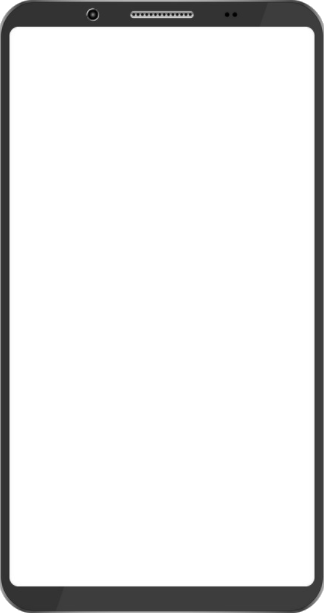 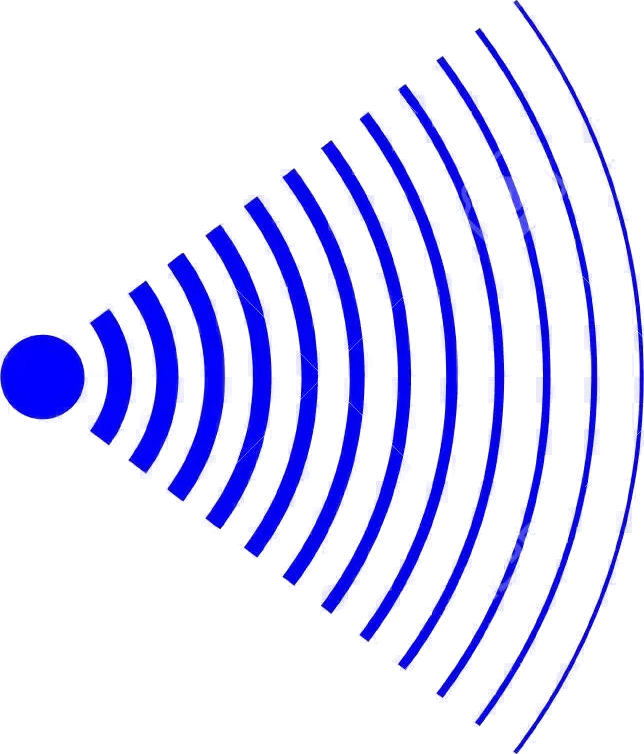 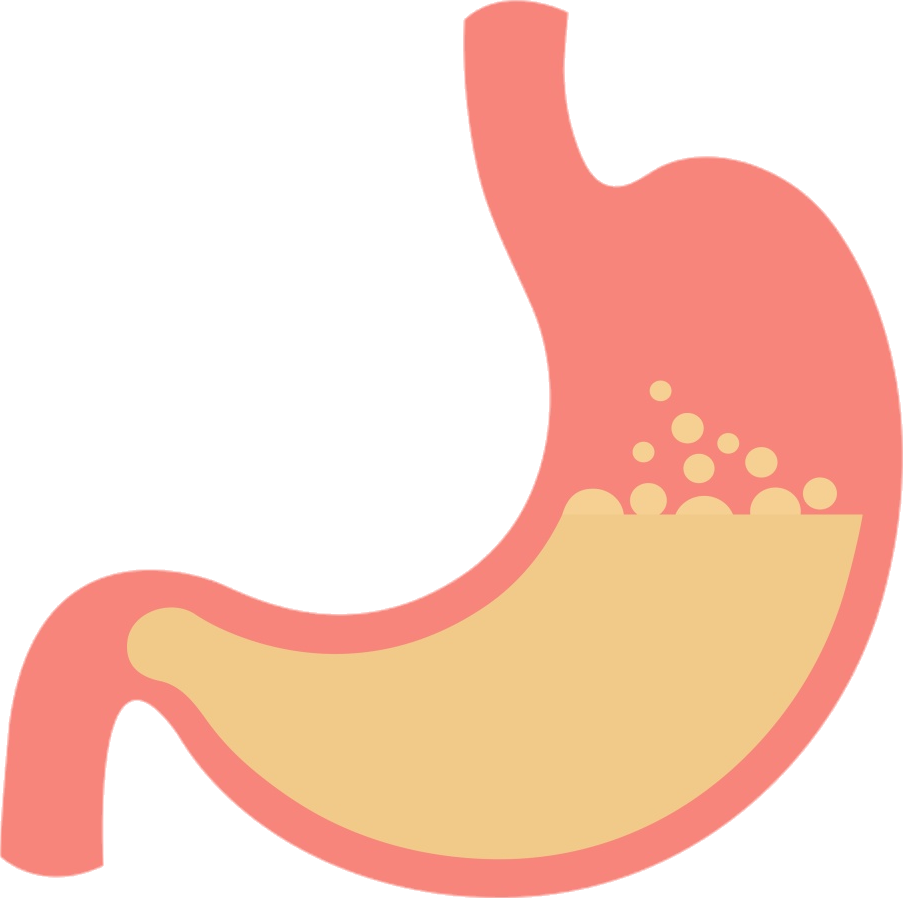 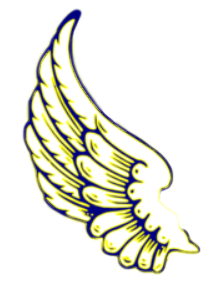 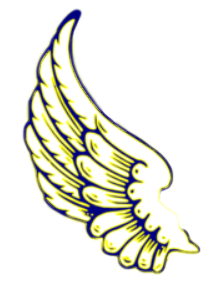 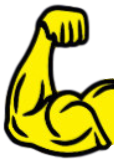 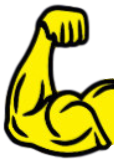 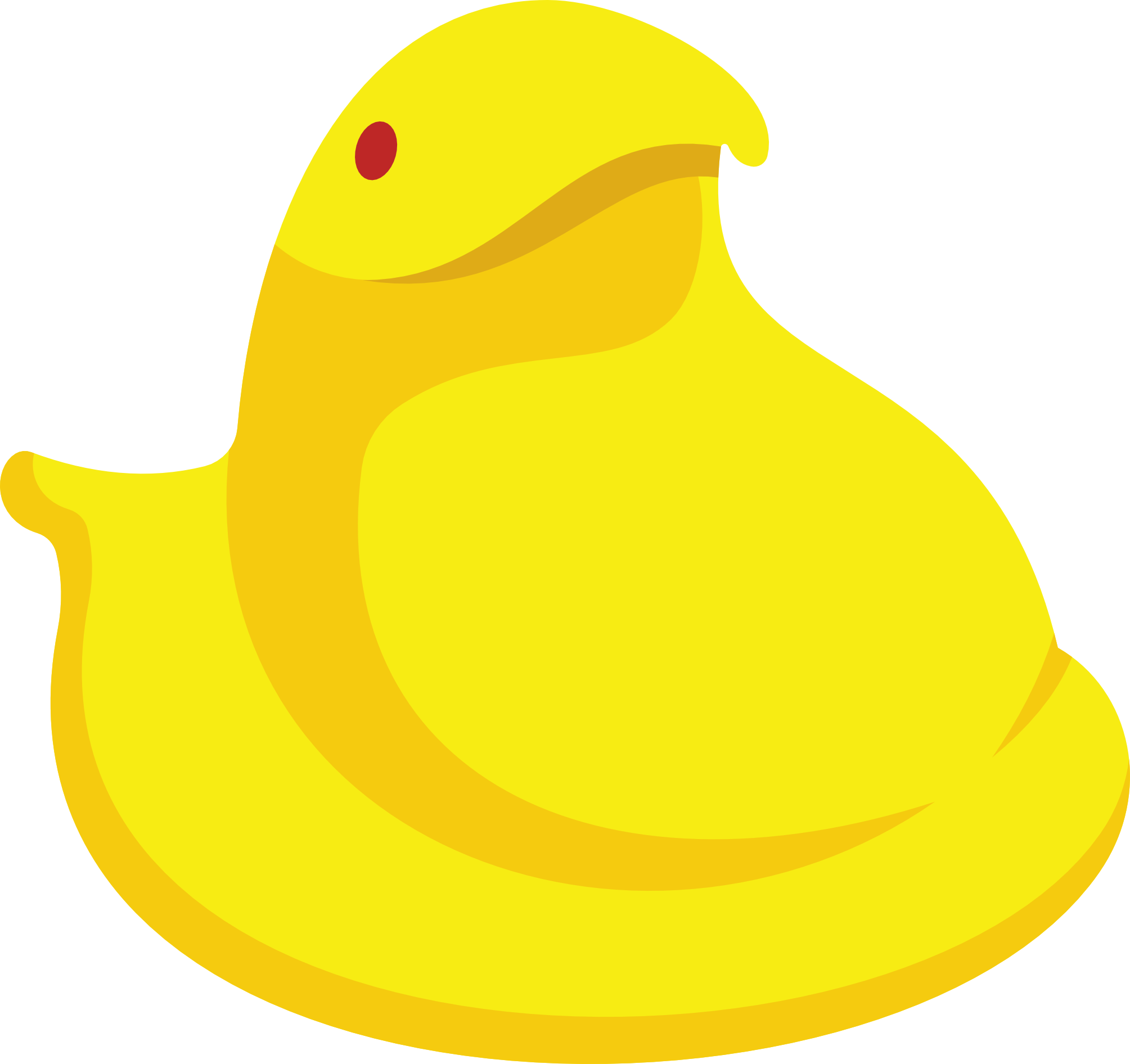 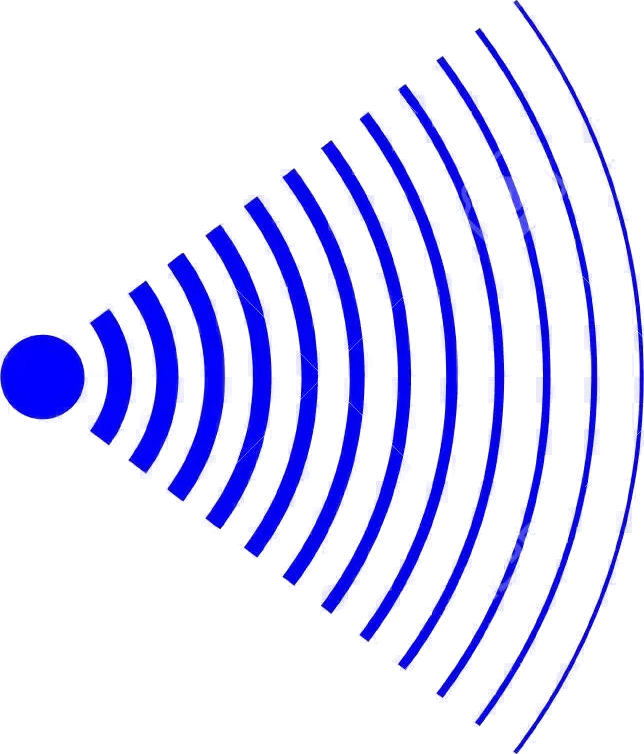 We have detected your pill
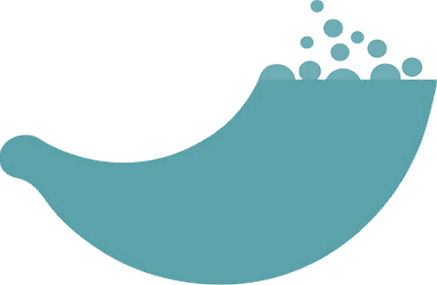 Bluetooth®
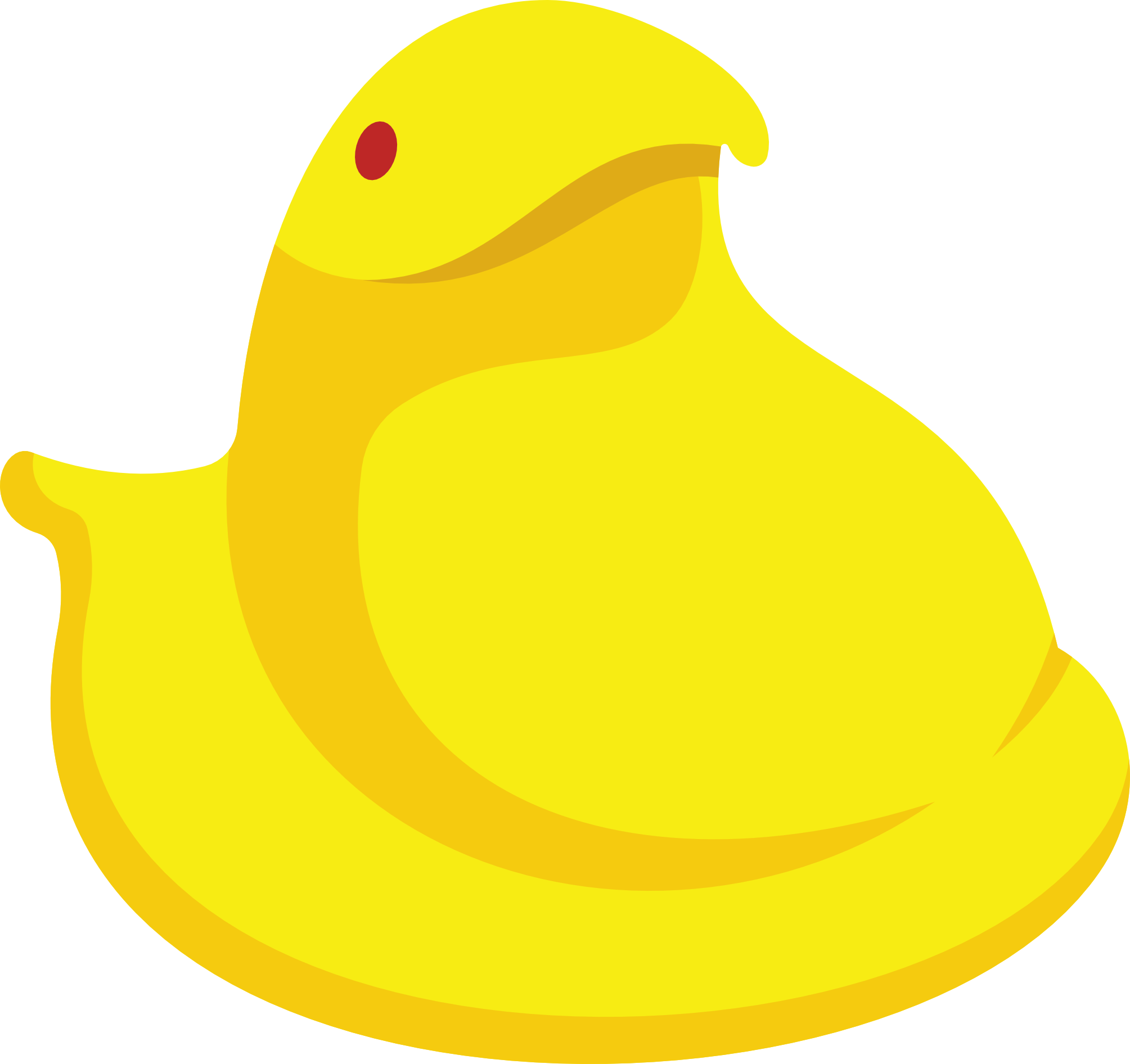 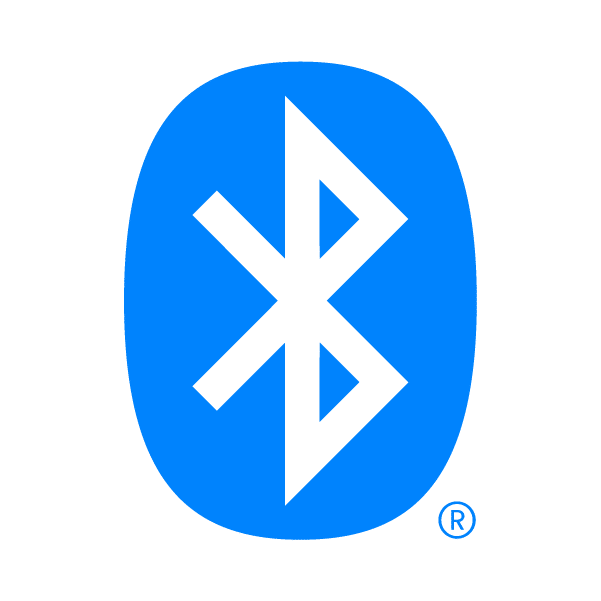 radio
Brexpiprazole (REXULTI)                   
brex PIP ra zole /  rex UL tee
“Bee-Rex (Rex-salty)”
2015
$1,300–$1,500
❖ Antipsychotic (SGA)
❖ D2 partial agonist - ⇔ DA
❖ 5-HT1A partial agonist - ⇔ DA
❖ 5-HT2A antagonist - ⇧ DA
❖ α1B & α2C  antagonist
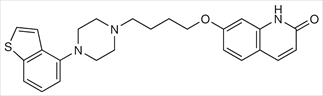 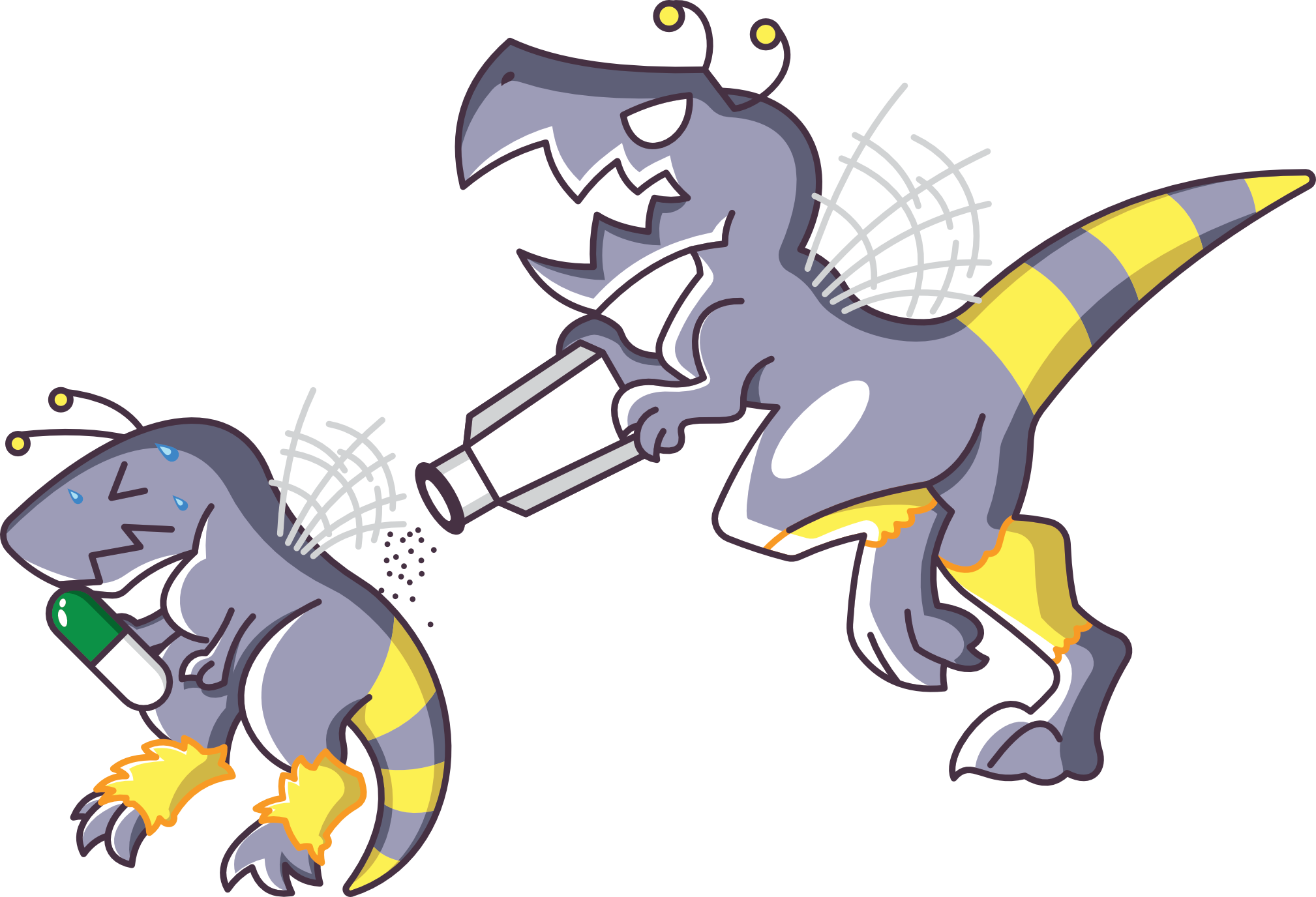 Take some Rex-salty, you young whippersnapper.
FDA-approved for:
 ❖ Schizophrenia
 ❖ Depression (adjunct)
 ❖ Agitation associated 
     with Alzheimer’s dementia
depressed Bee-Rex
0.25
0.5
1
2
3
4 mg
AGITATED elderly Bee-Rex
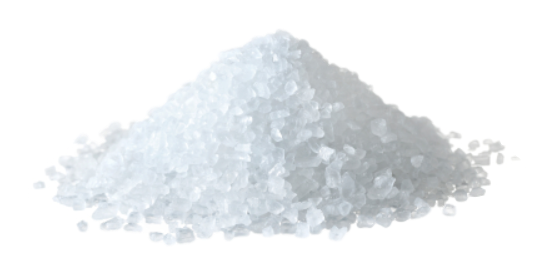 anti-
depressant
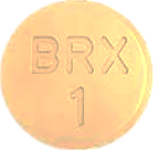 brexpiprazole
REXULTI
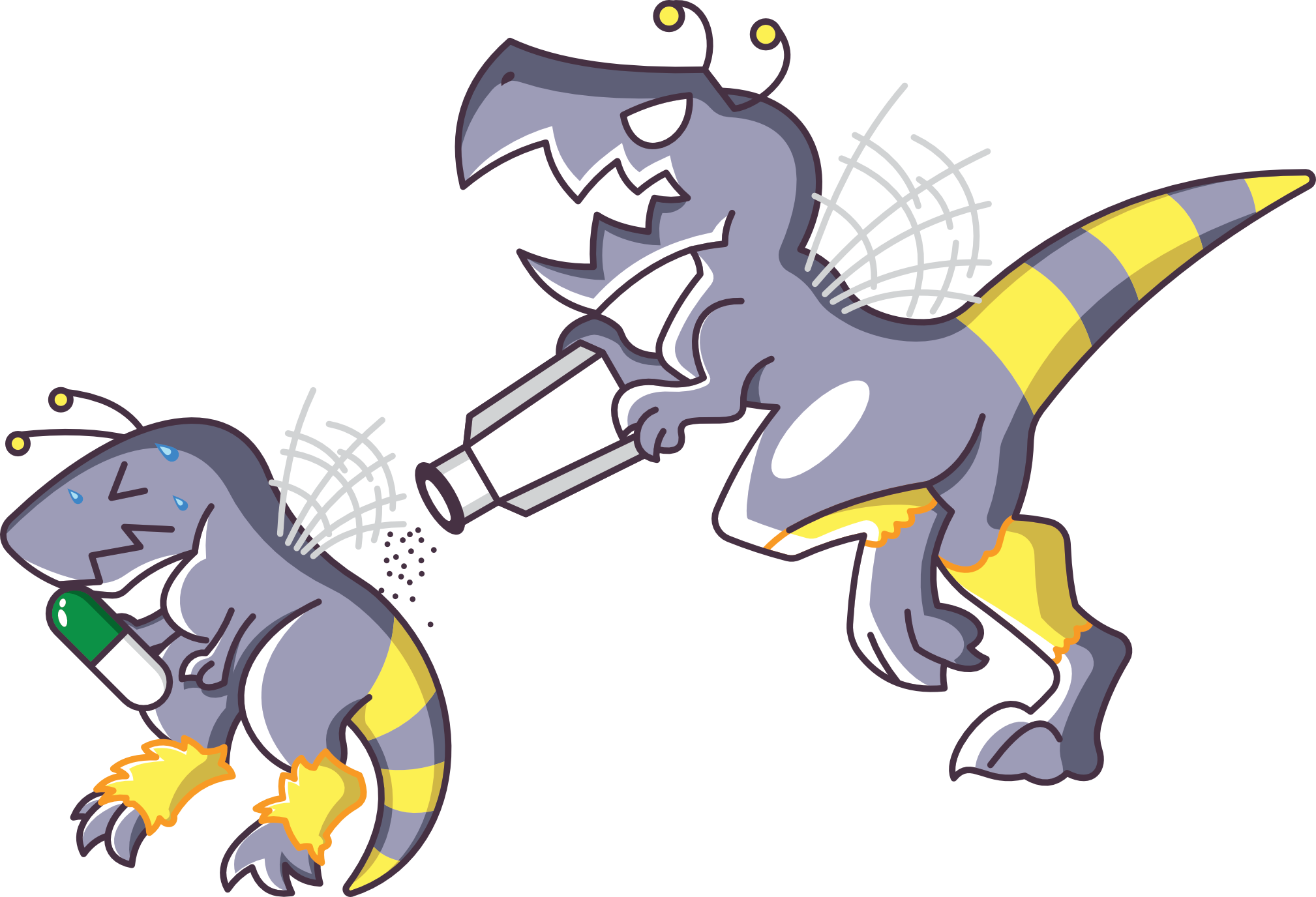 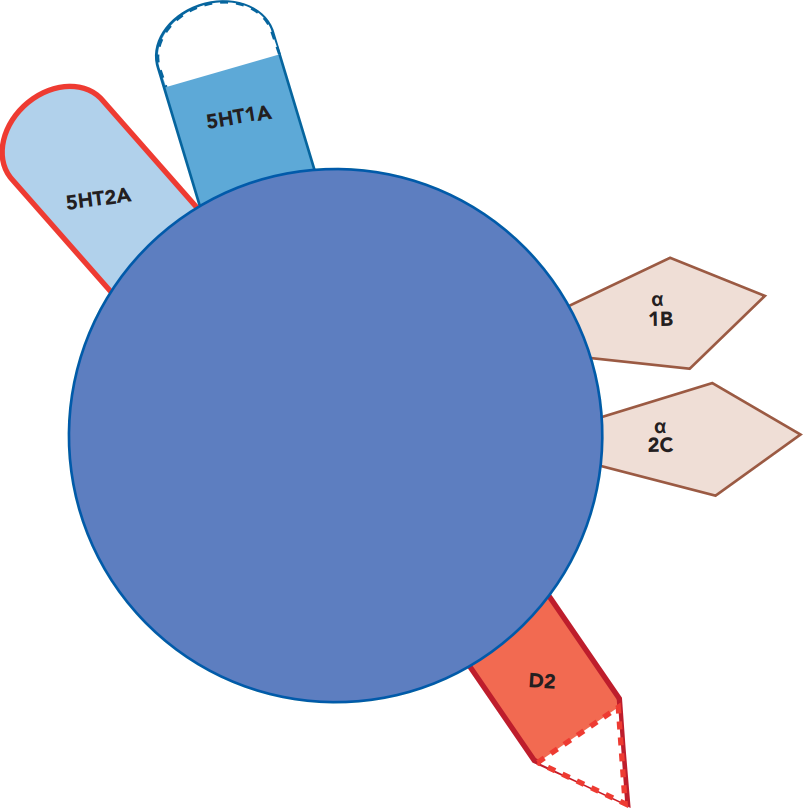 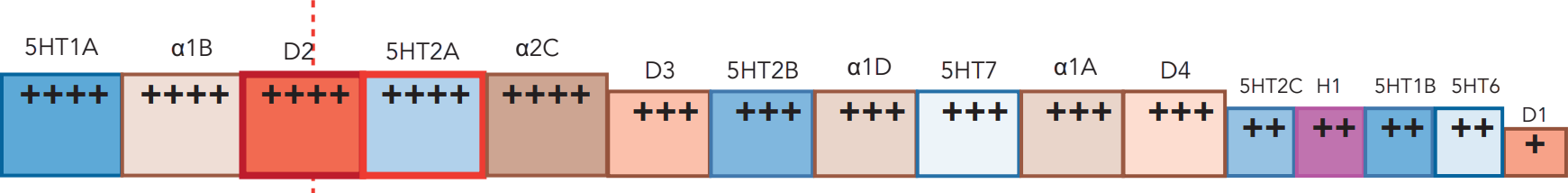 brexpiprazole
REXULTI
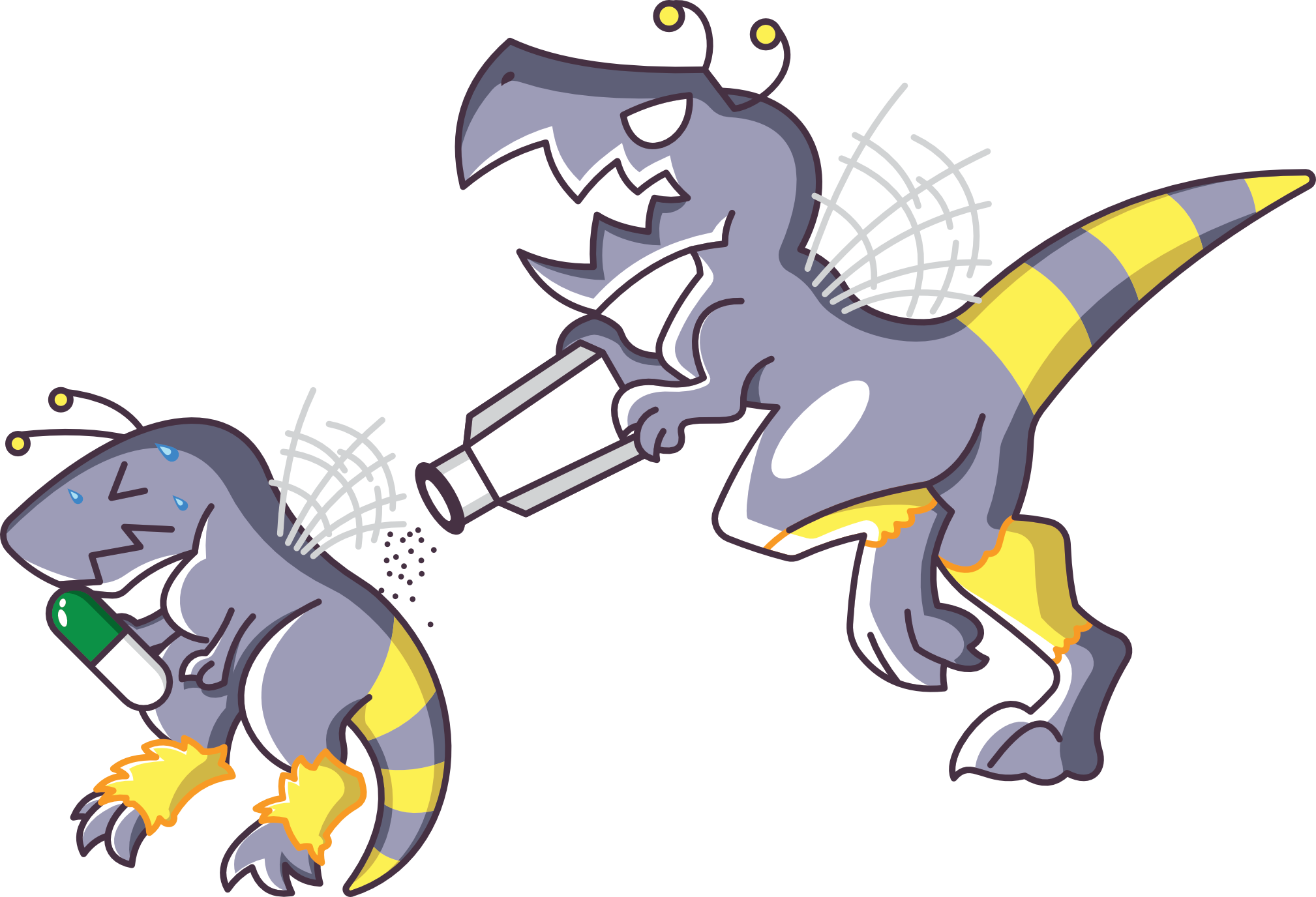 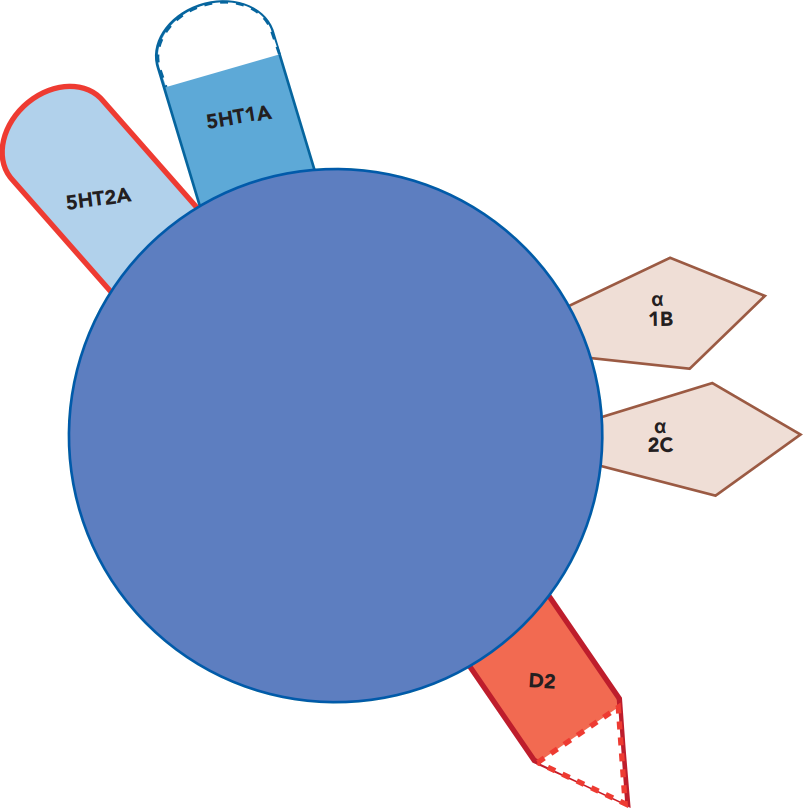 Line crosses but that’s ok
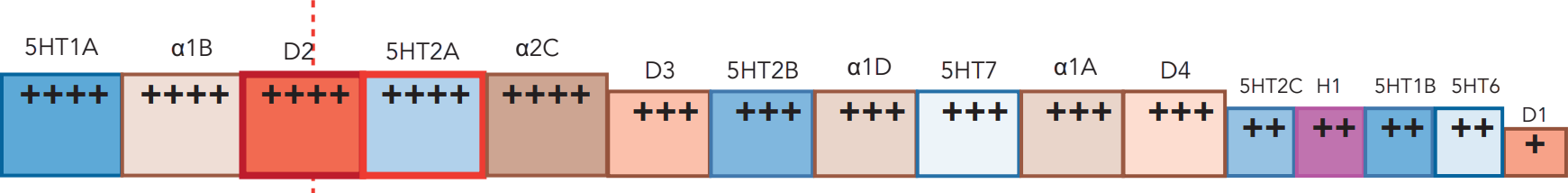 brexpiprazole
REXULTI
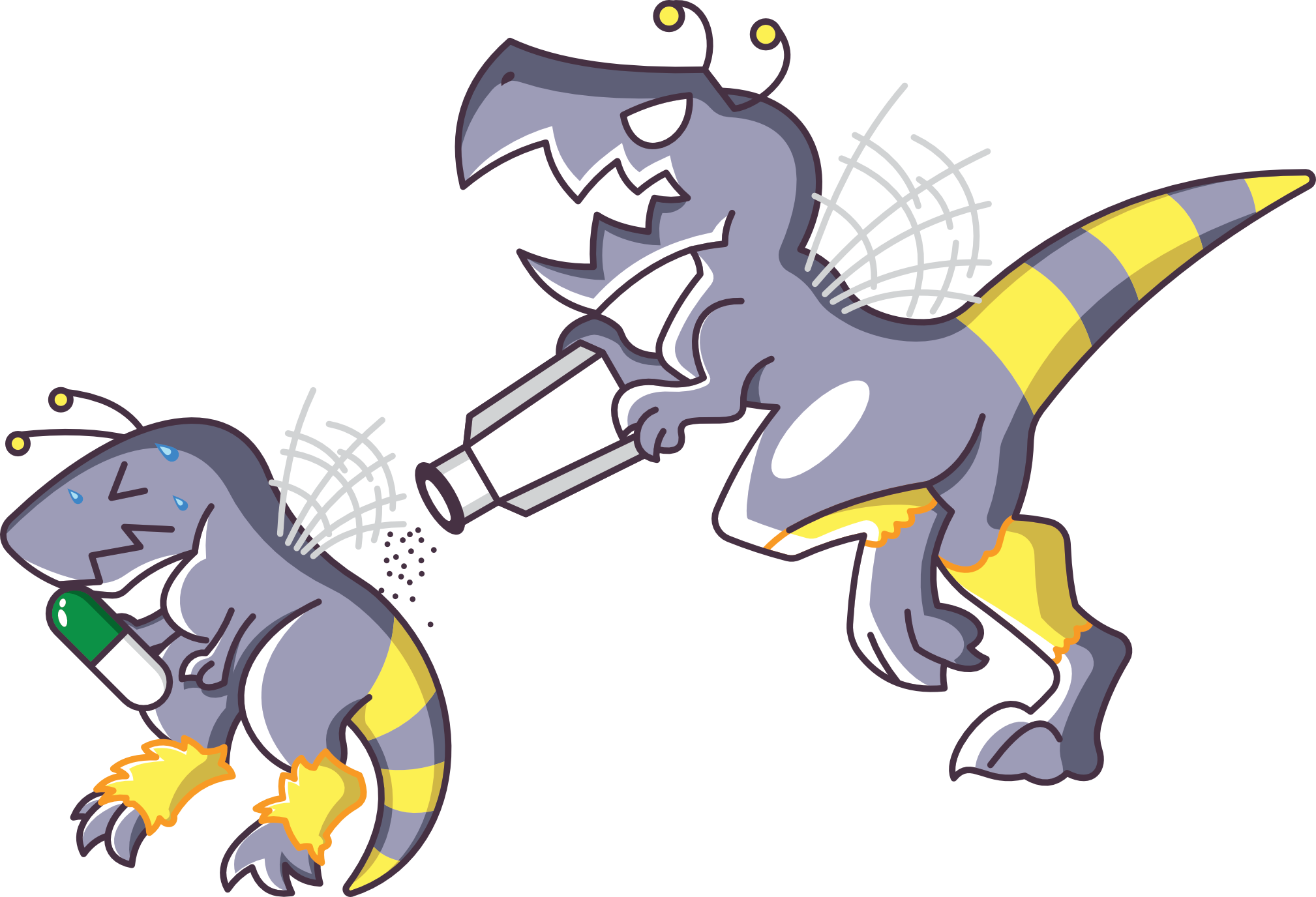 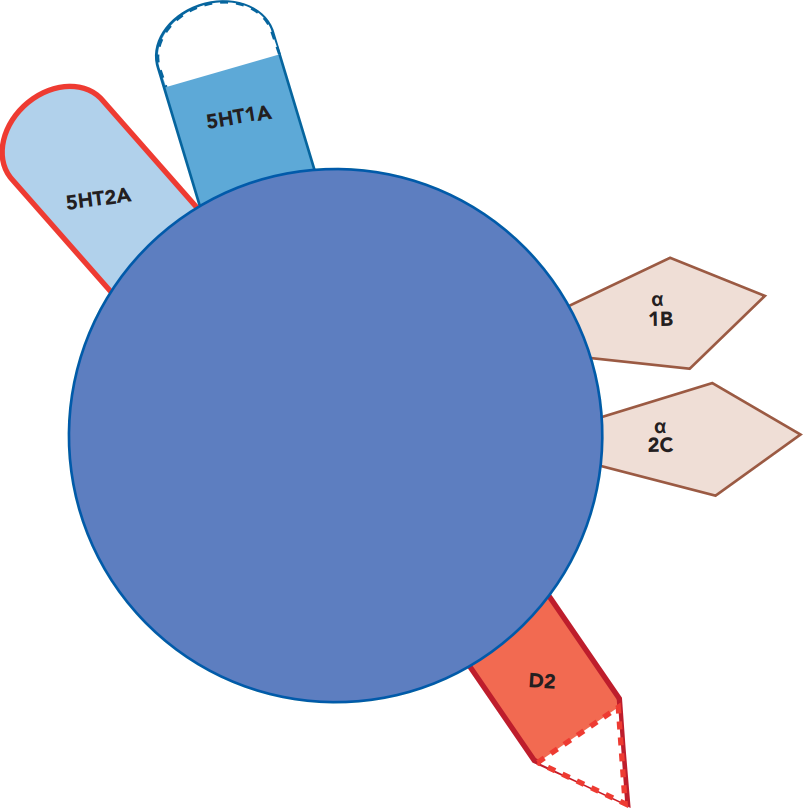 Line crosses but that’s ok
partial agonist
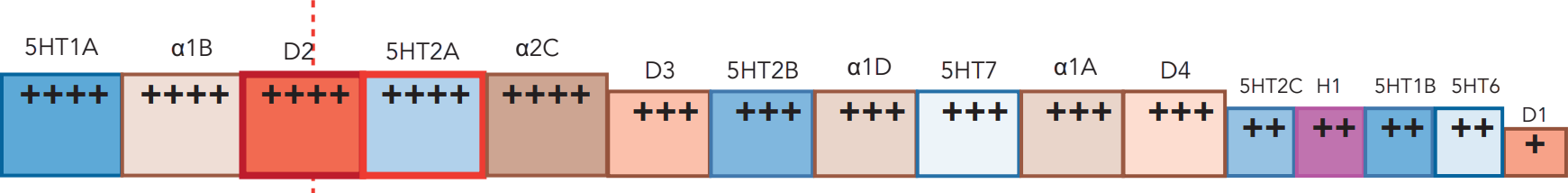 brexpiprazole
REXULTI
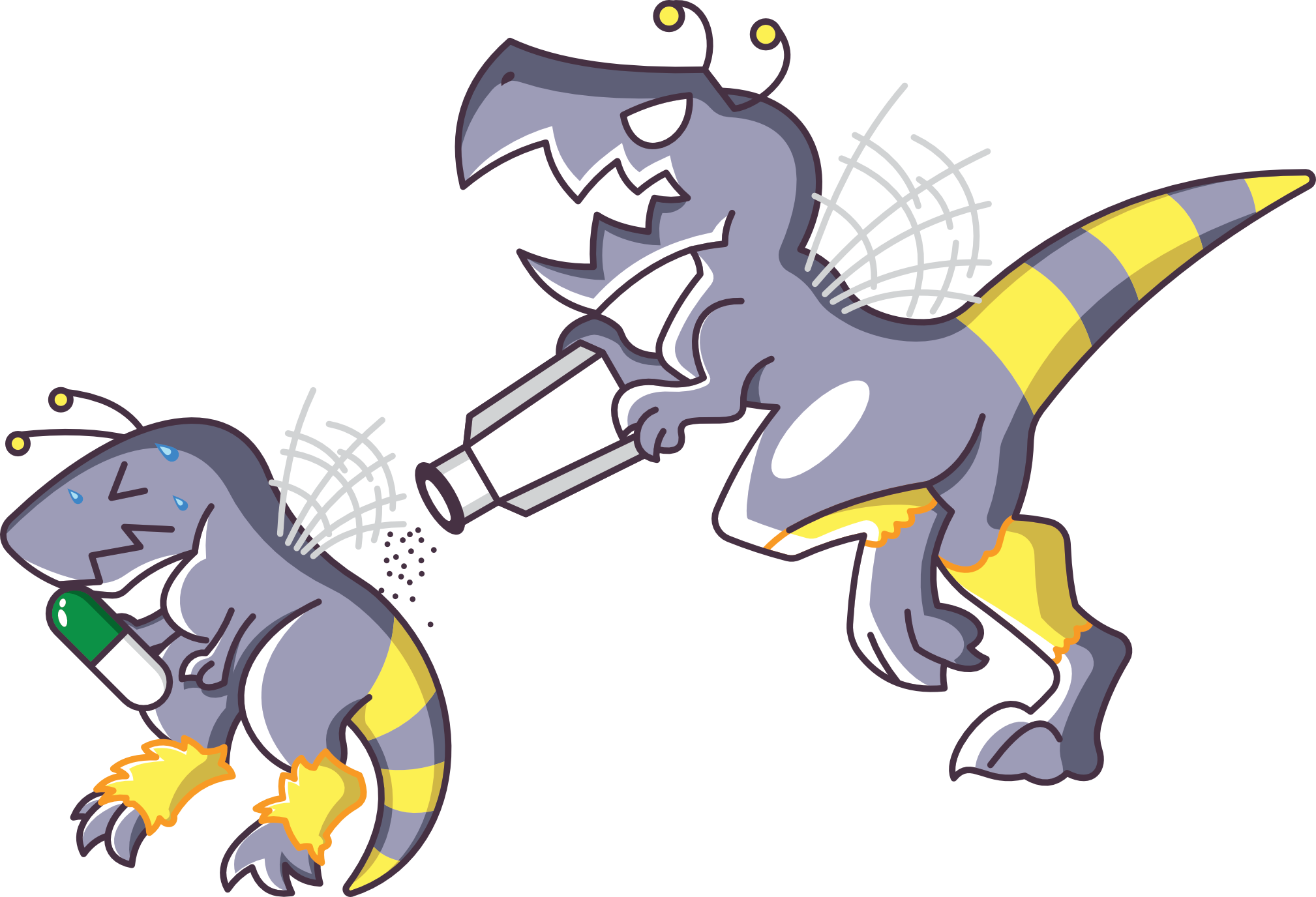 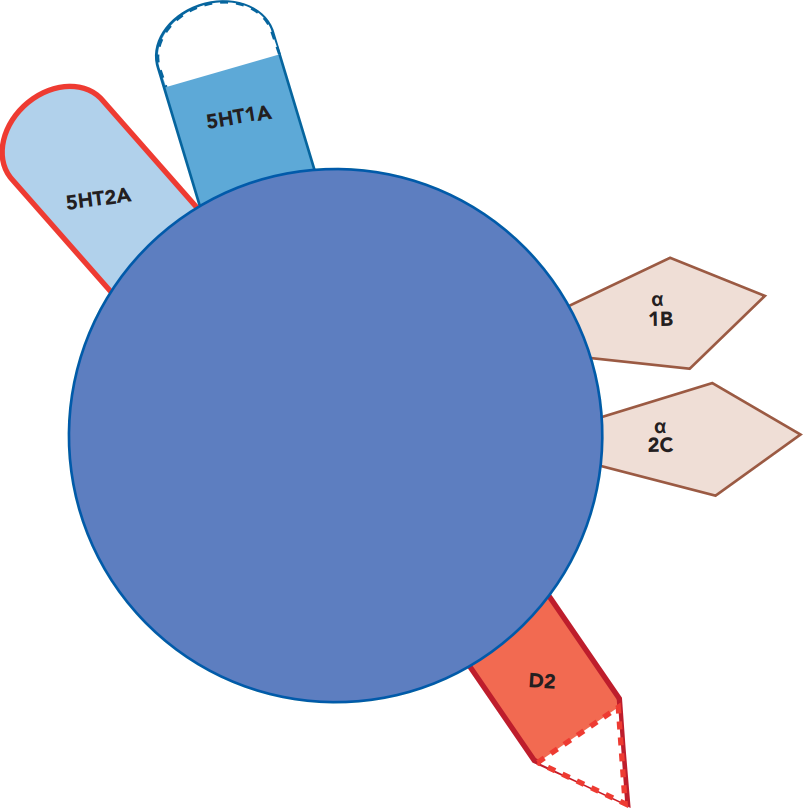 Less akathisia than aripiprazole and cariprazine
Line crosses but that’s ok
partial agonist
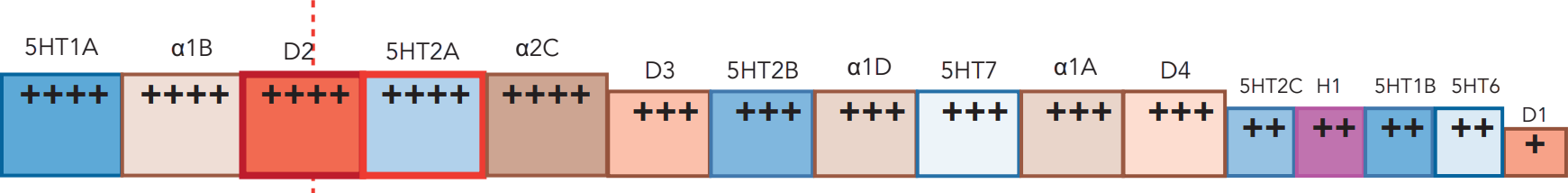 activating, not sedating
Cariprazine (VRAYLAR)            
kar IP ra zeen / va RAY lar               
“Car ripper seen (going) Vroom!”
2016
$1,500
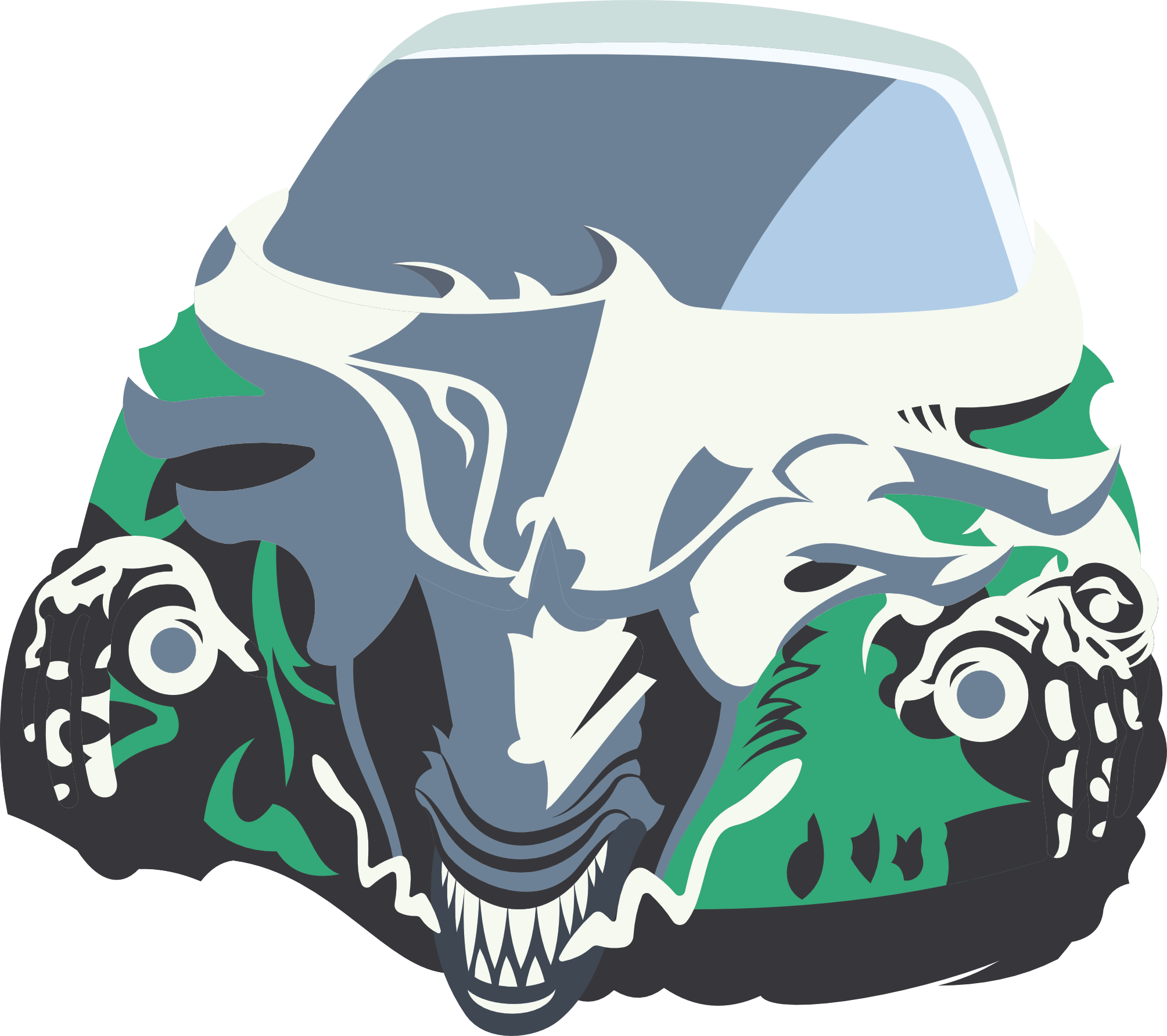 ❖ Antipsychotic (SGA)
❖ D2 partial agonist - ⇔ DA
❖ D3 partial agonist - ⇔ DA
❖ 5-HT1A partial agonist - ⇔ DA
❖ 5-HT2A antagonist - ⇧ DA

FDA-approved for
❖ Schizophrenia 
❖ Bipolar I Disorder,
    manic/mixed episode
❖ Bipolar I Disorder, depressive
    episode
❖ Depression (adjunct)
engine running (akathisia)
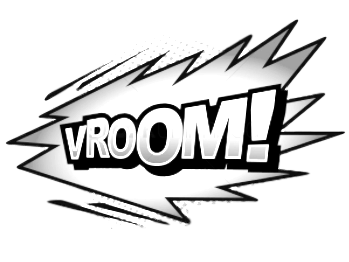 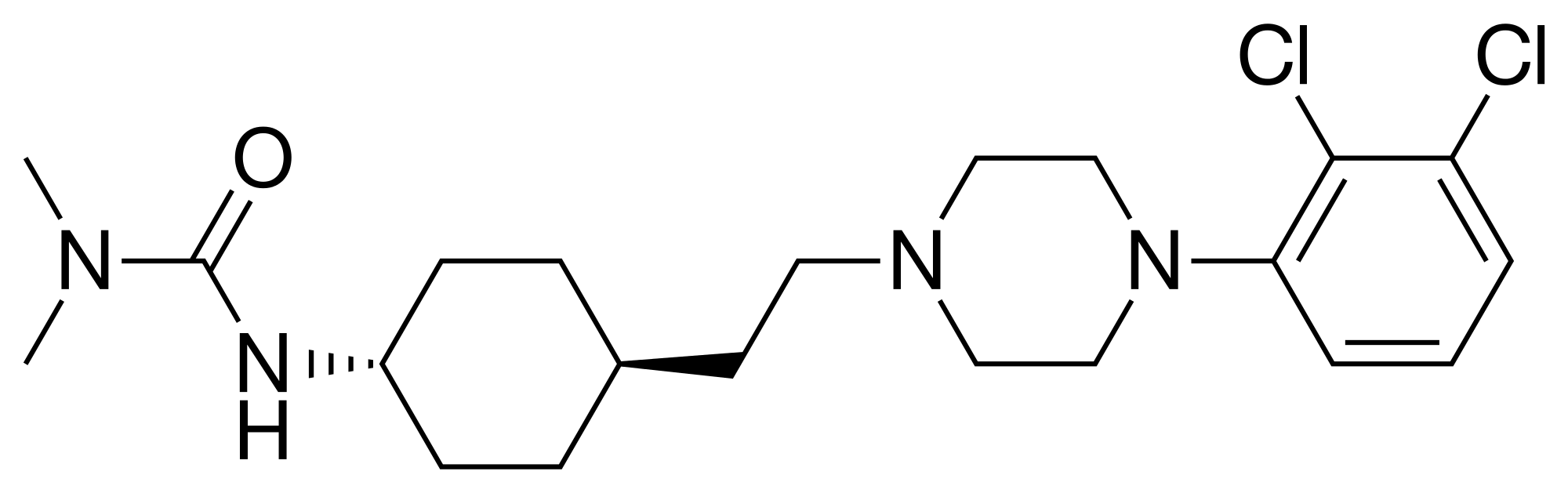 jaw clenched (dystonia)
V-Rays
bright headlights: possibly sharpened cognition
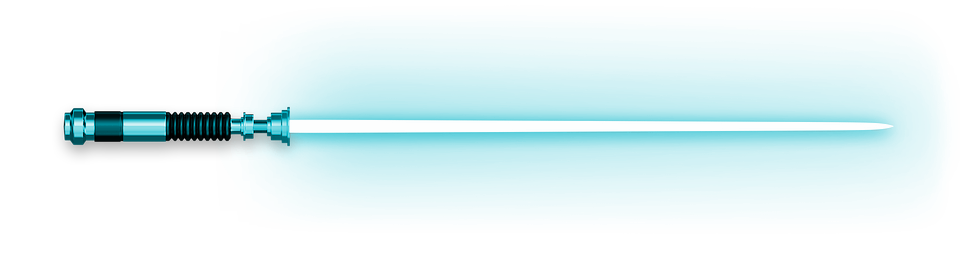 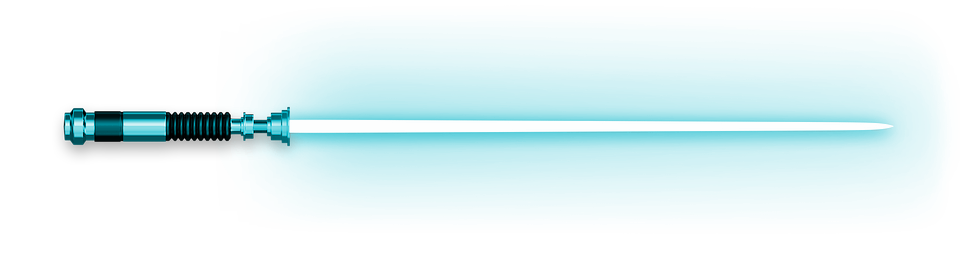 1.5
3
4.5
6
mg
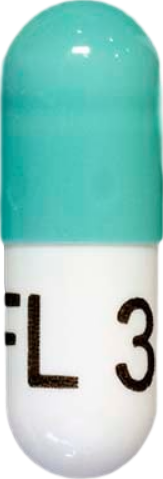 Longest half-life of all antipsychotics, about 14 days for the main active metabolite
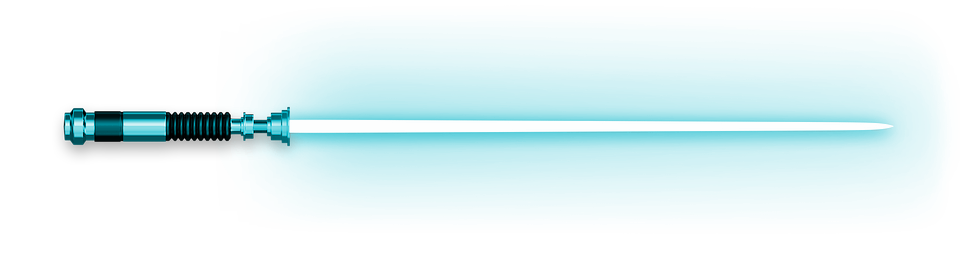 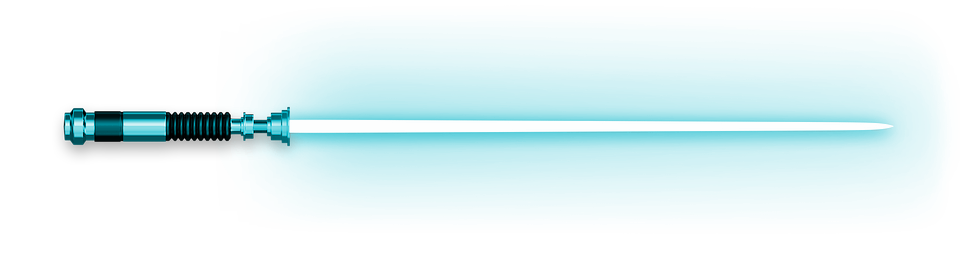 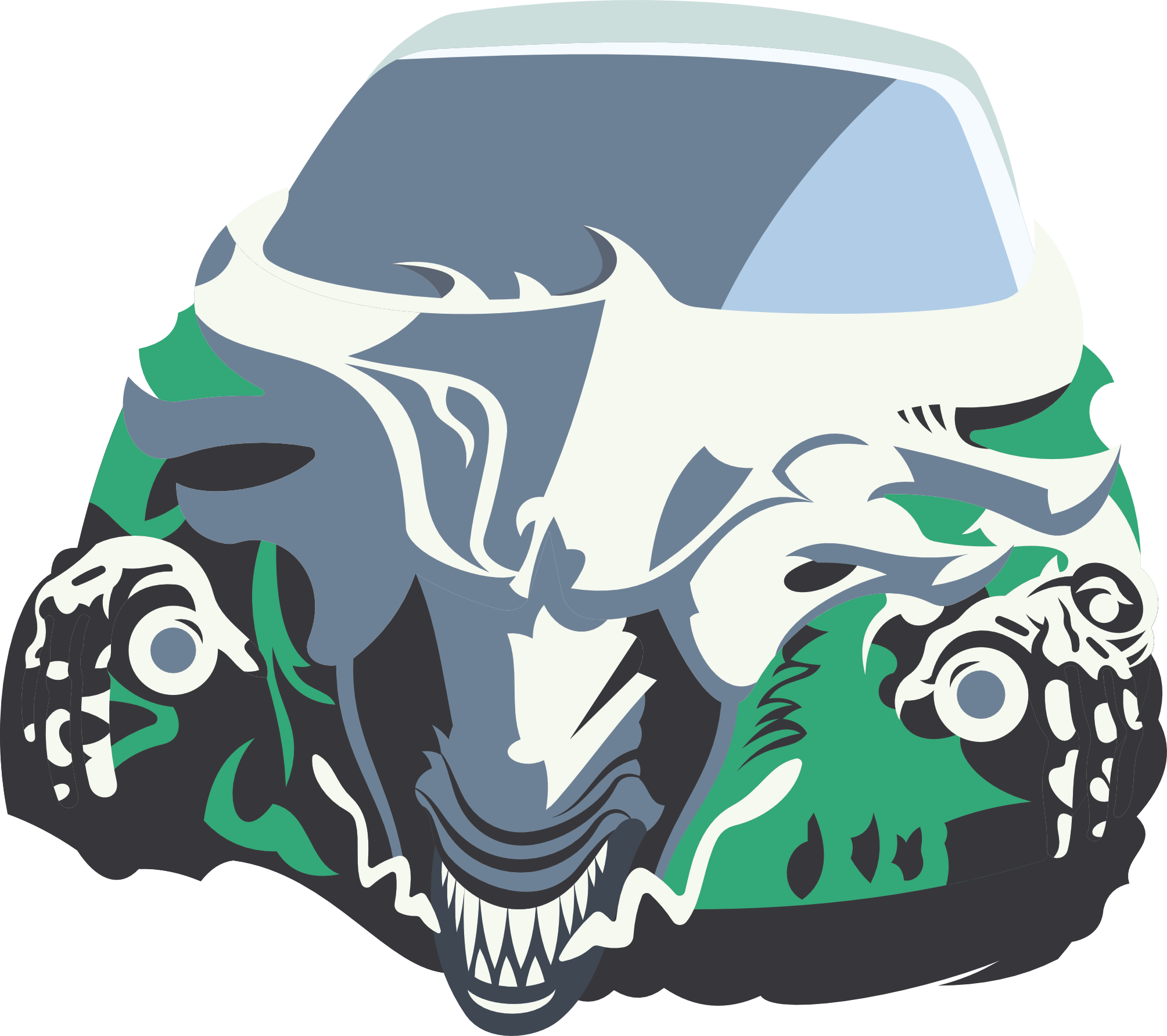 cariprazine
VRAYLAR
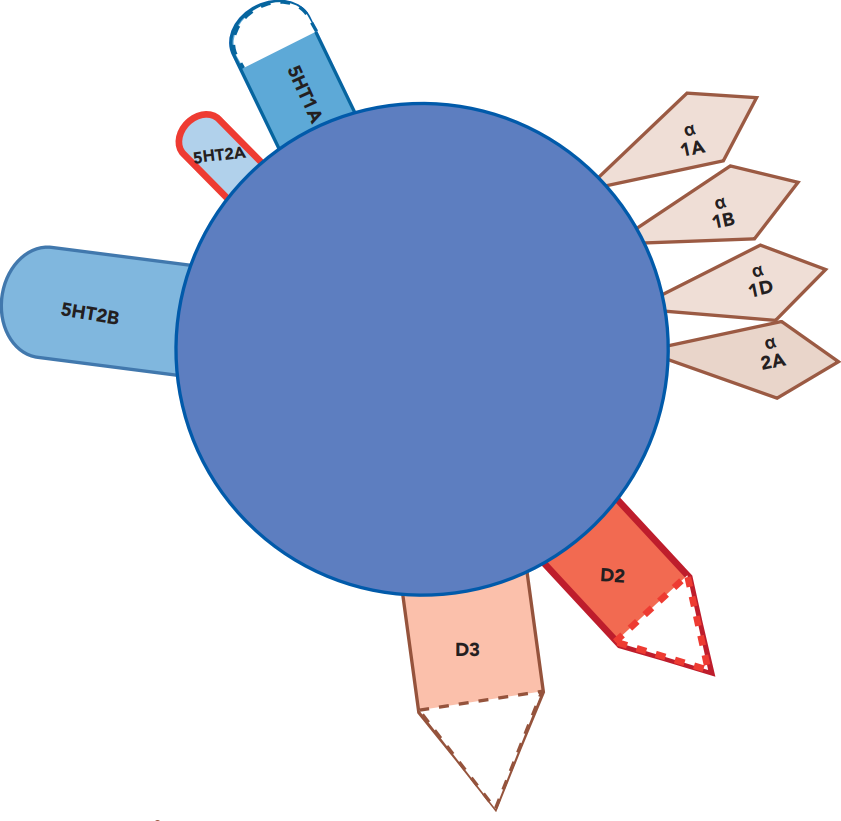 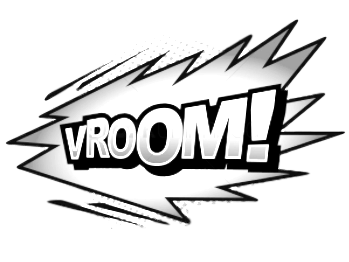 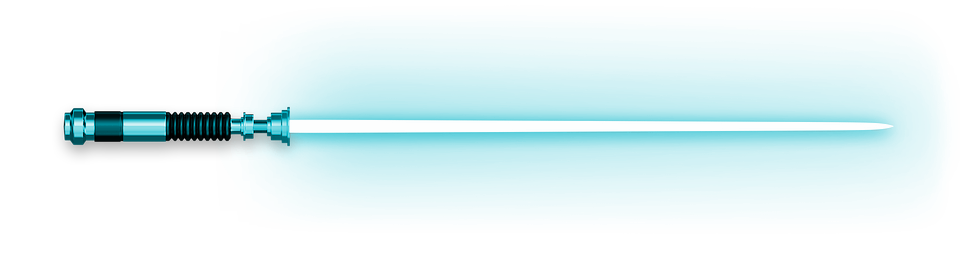 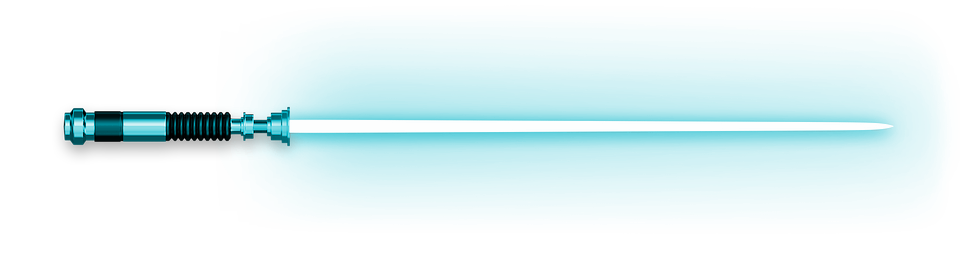 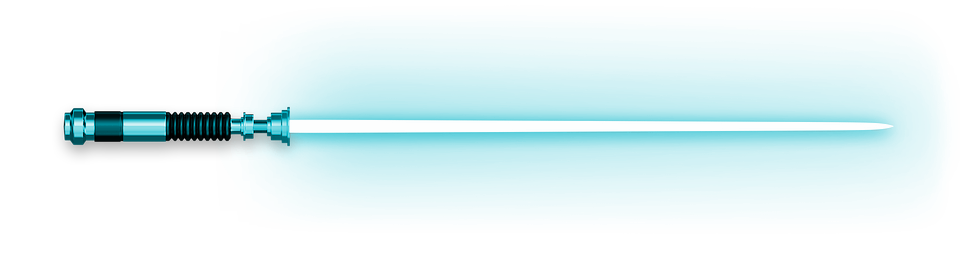 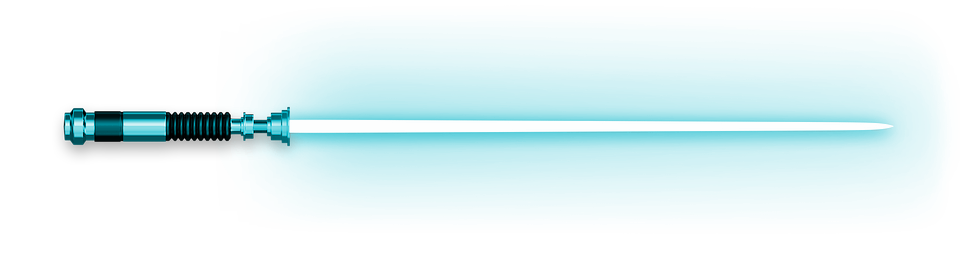 More akathisia than any other medication
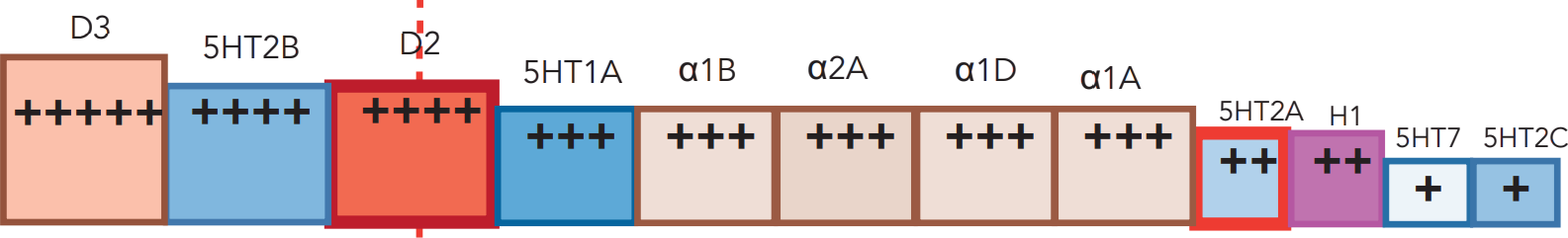 Pimavanserin (NUPLAZID)
PIM a VAN ser in /  Nu PLAHZ id
“Pima van (New plaster)”
2017
$2,741–$3,097
FDA-approved for:
 ❖ Psychosis associated with 
     Parkinson’s disease
❖ Novel antipsychotic
❖ Nondopaminergic
❖ 5-HT2A inverse agonist
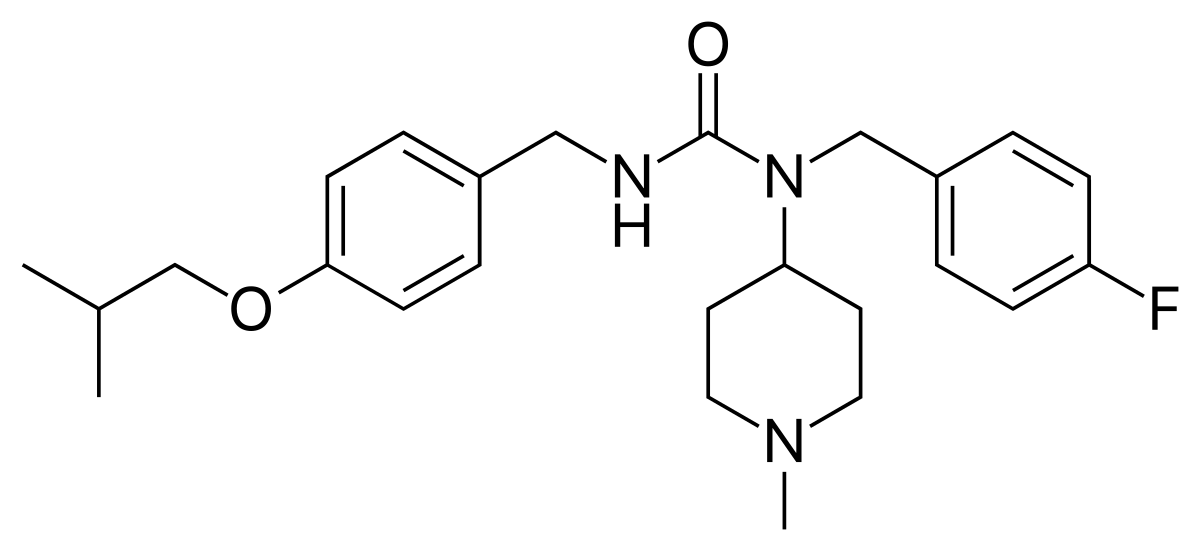 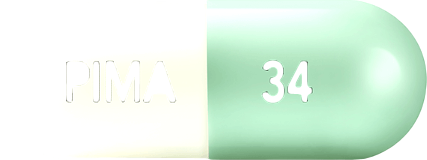 ❖
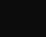 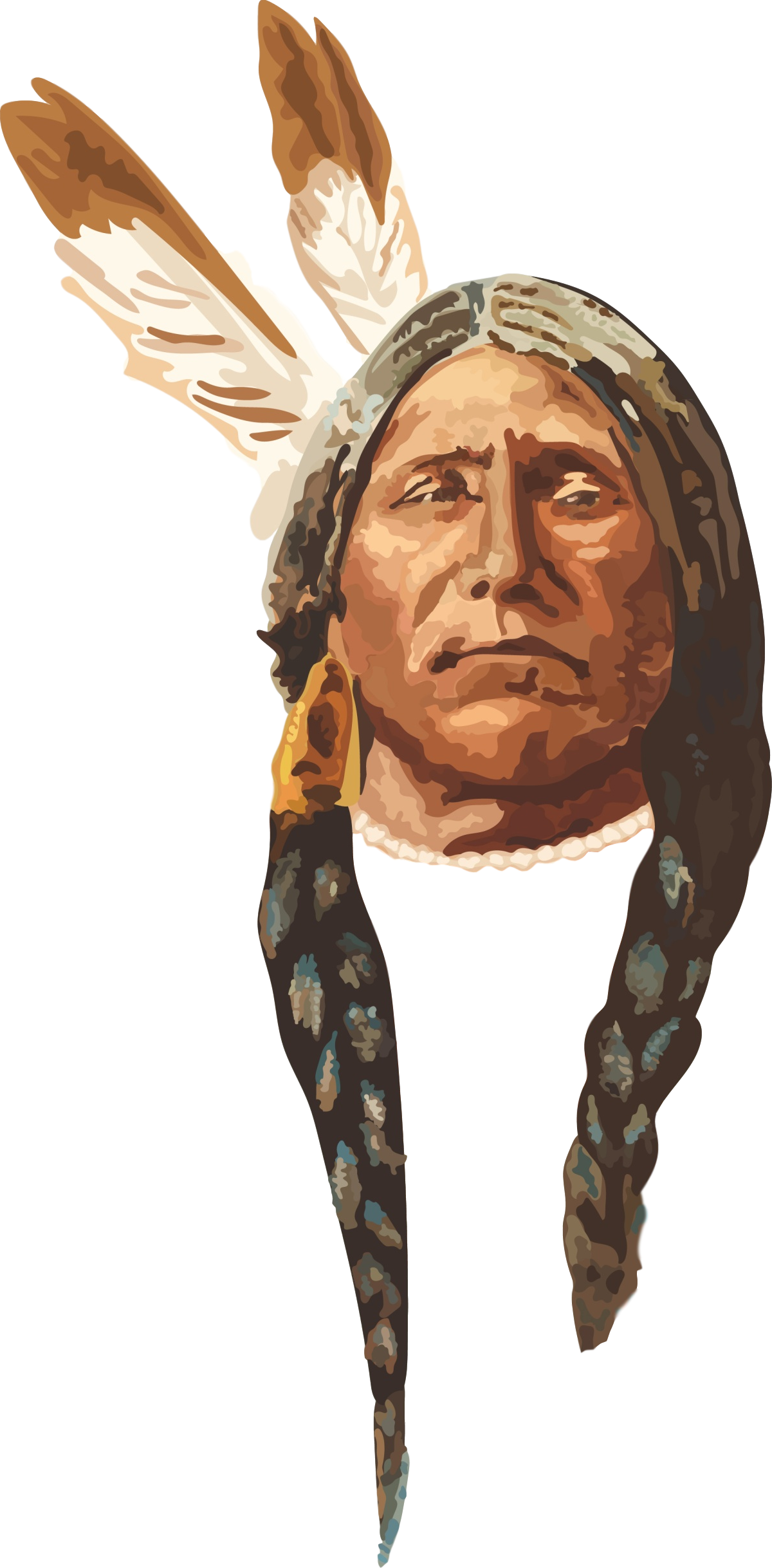 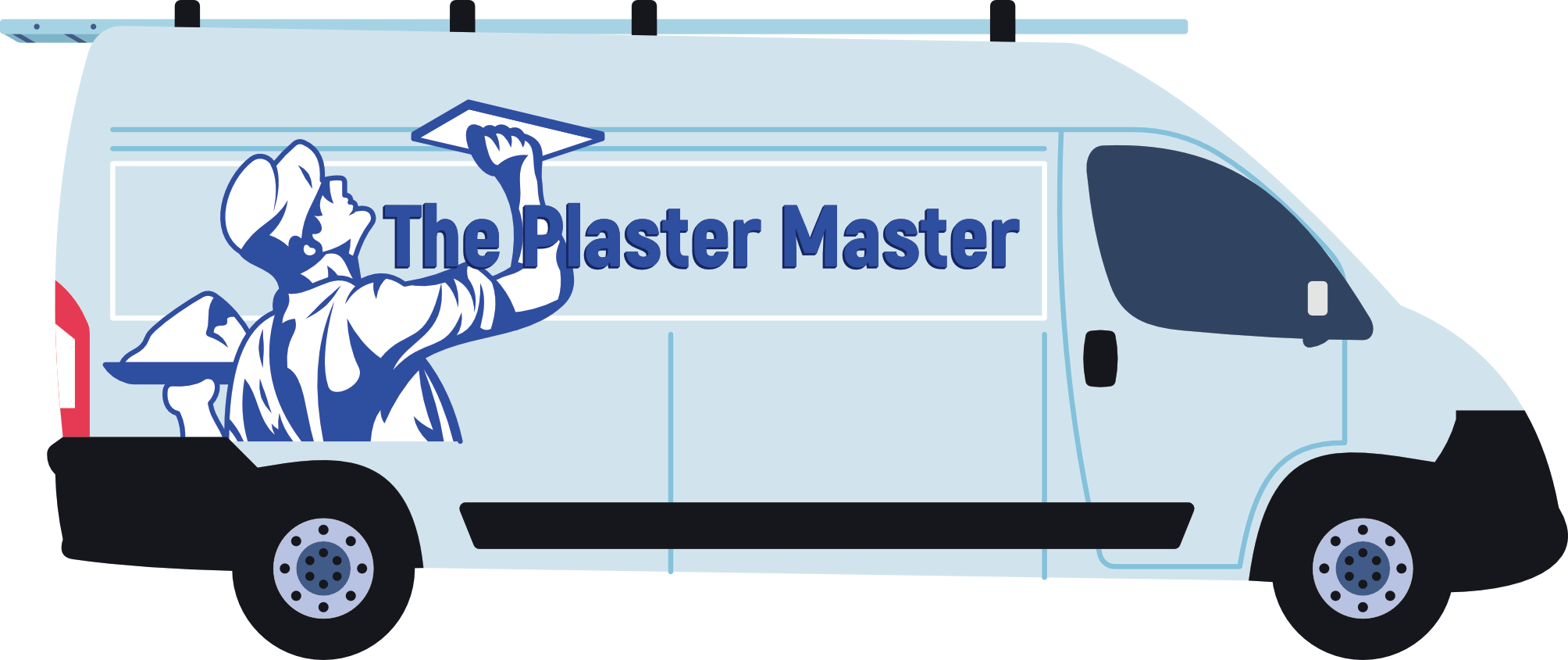 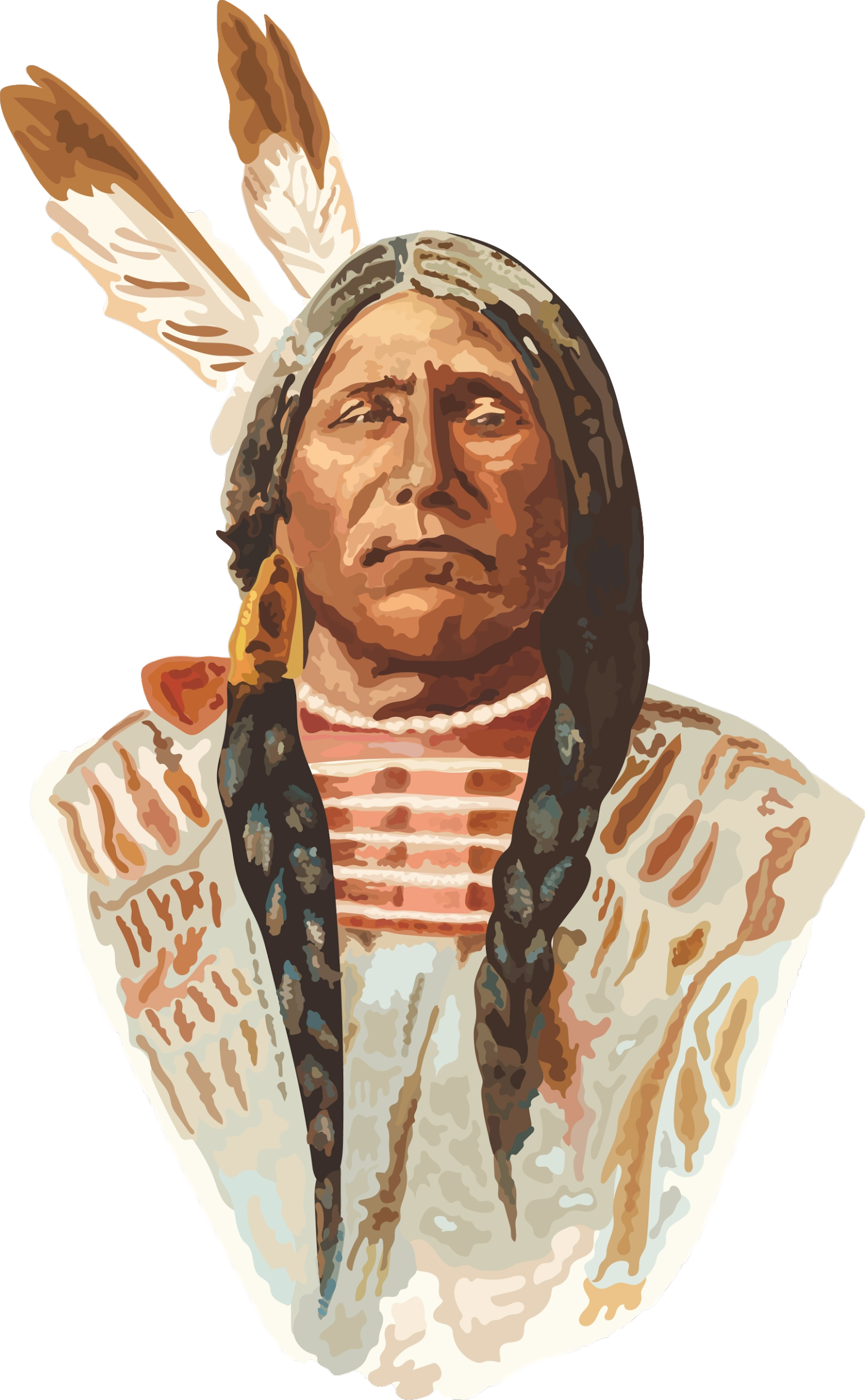 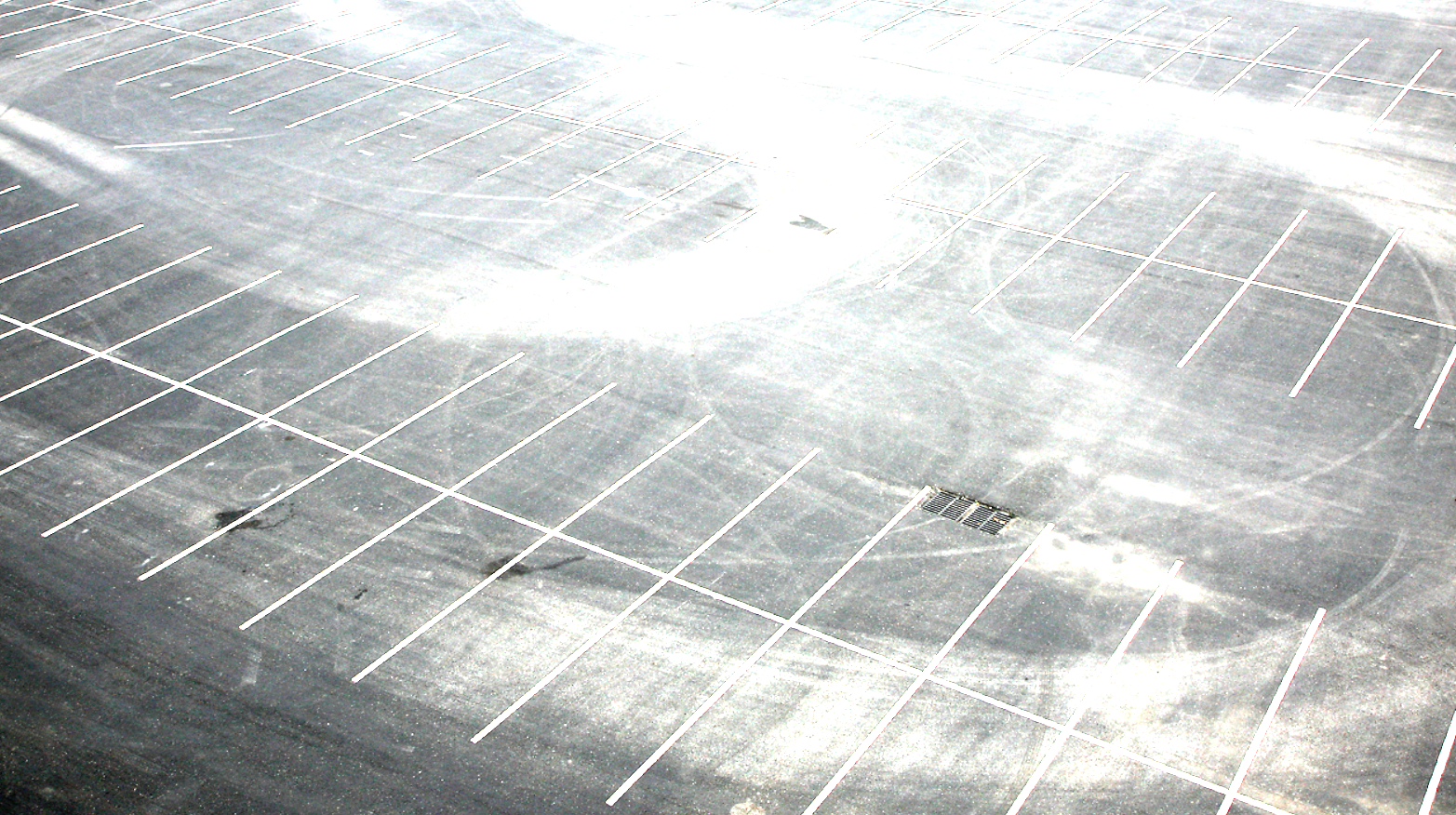 Haunted PARKING(son’s) Lot
Pima Indian
10 tab
17 tab
34 cap
mg
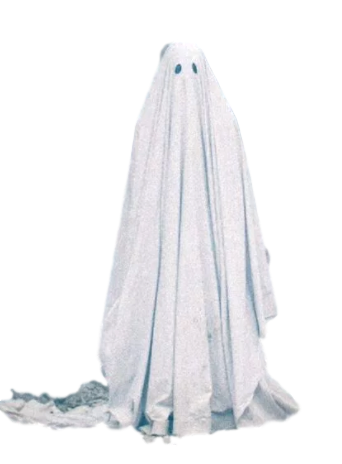 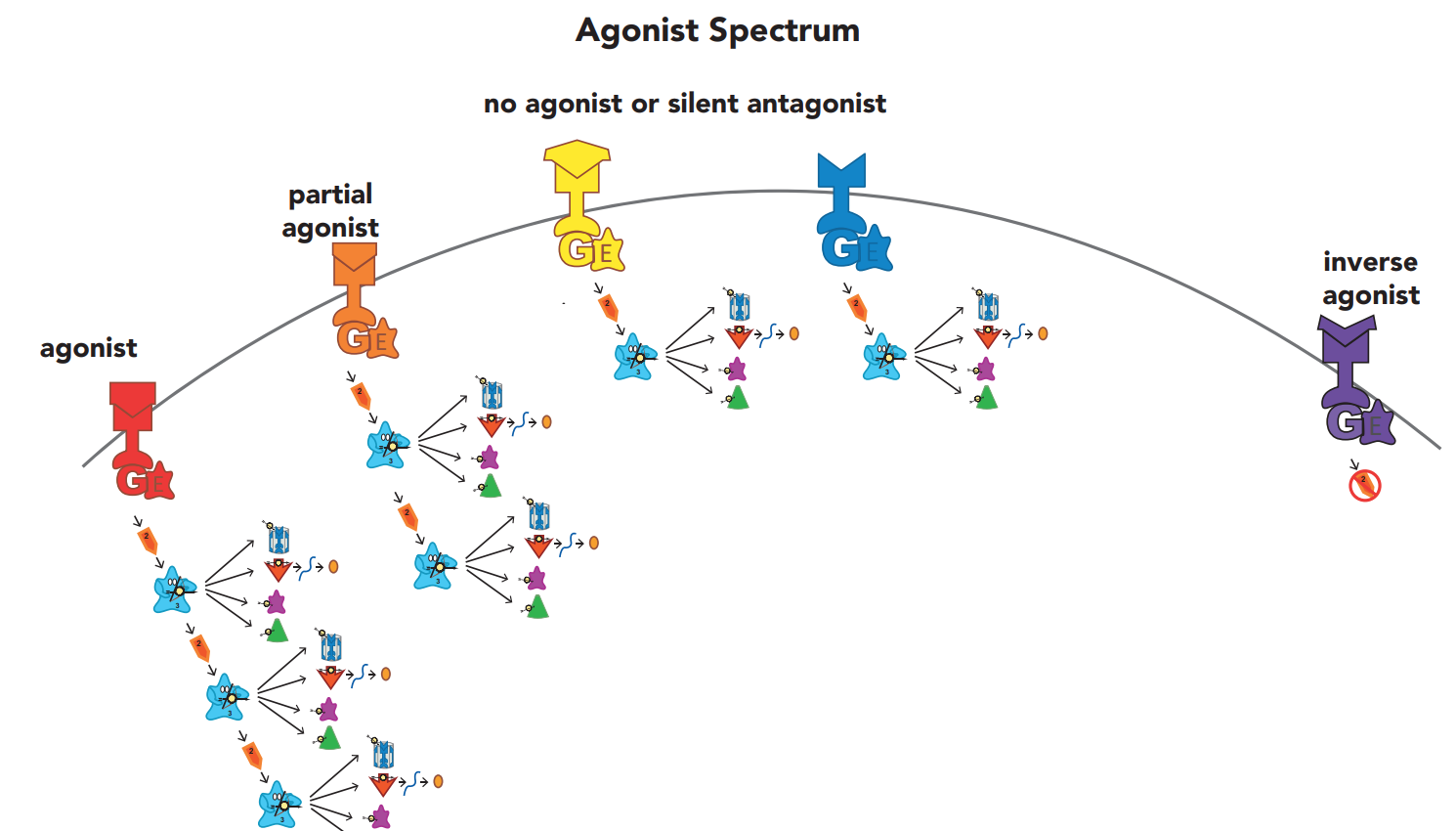 SGAs
psilocybin
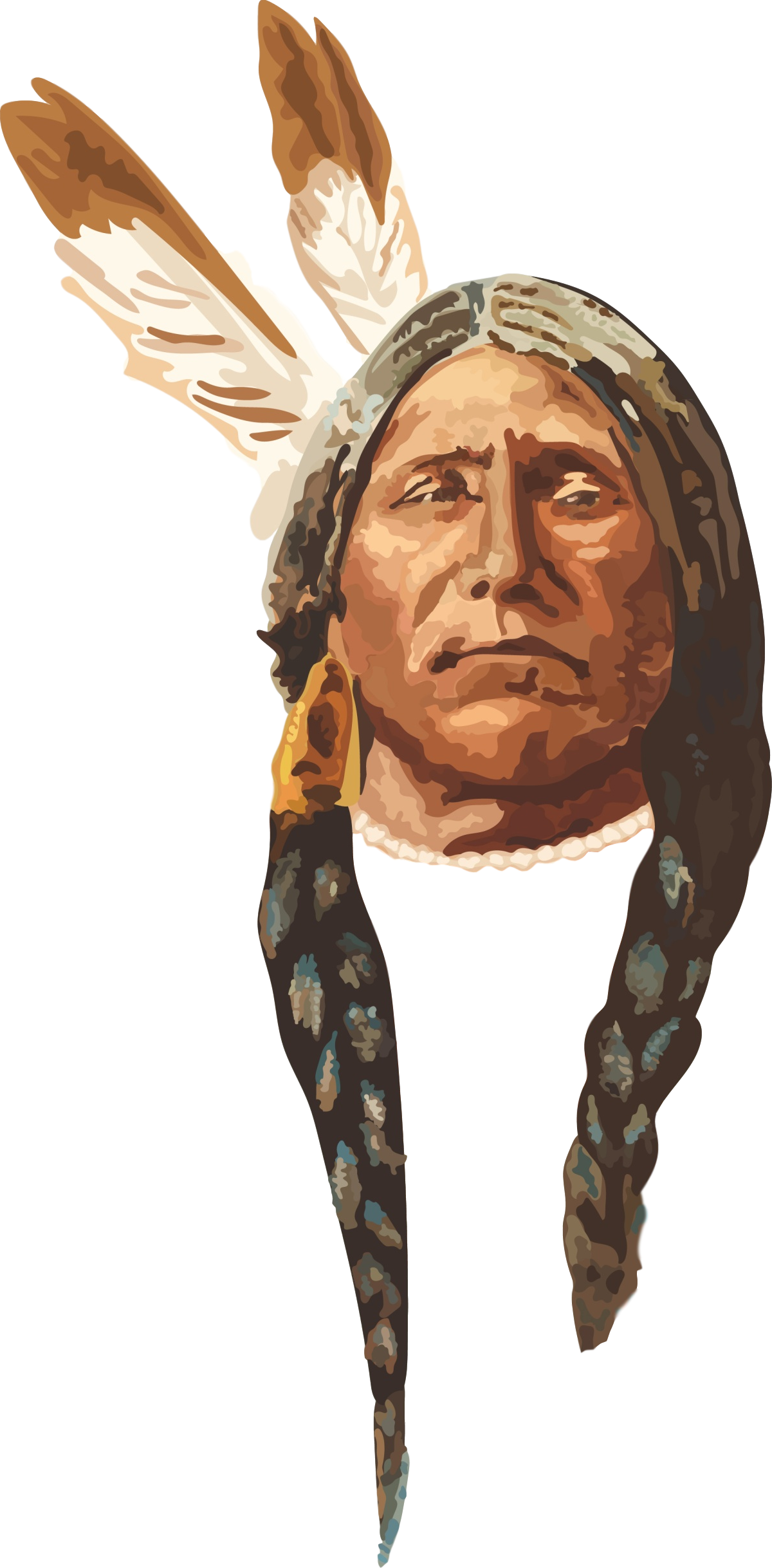 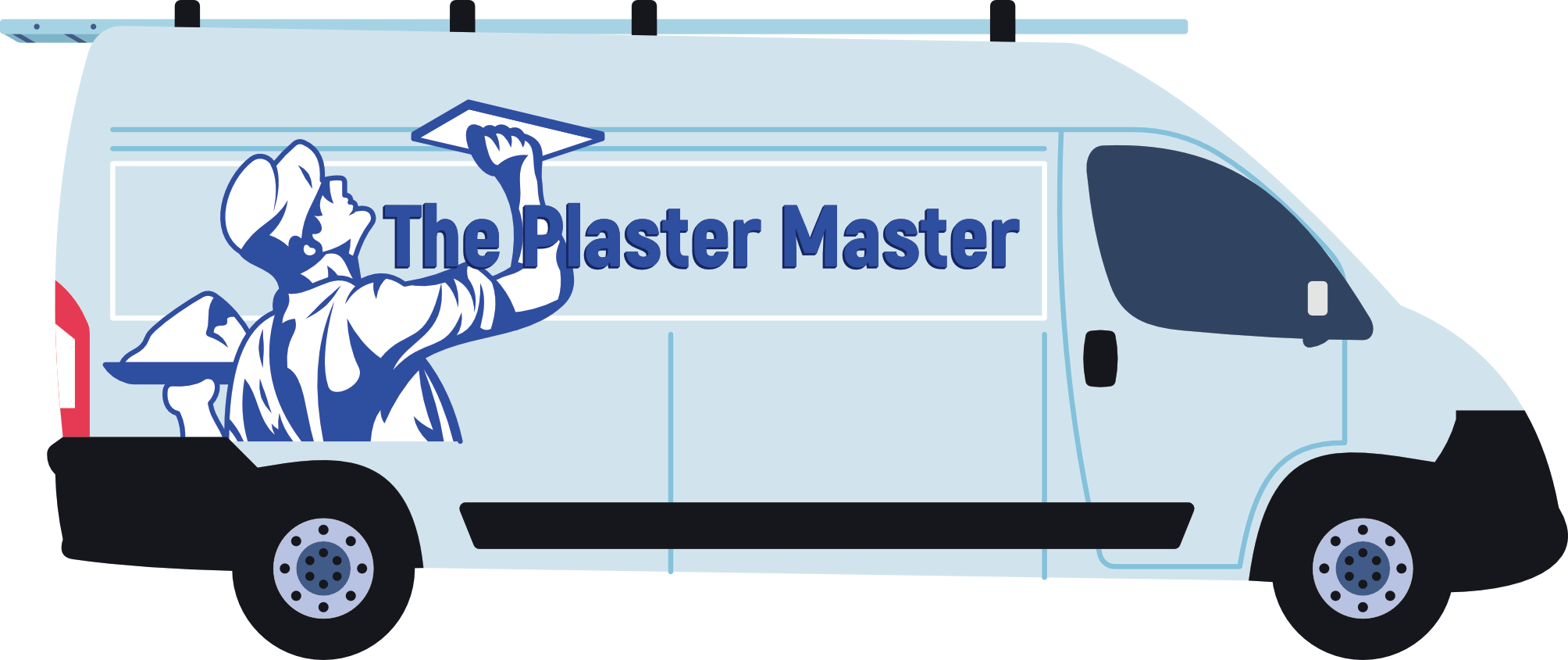 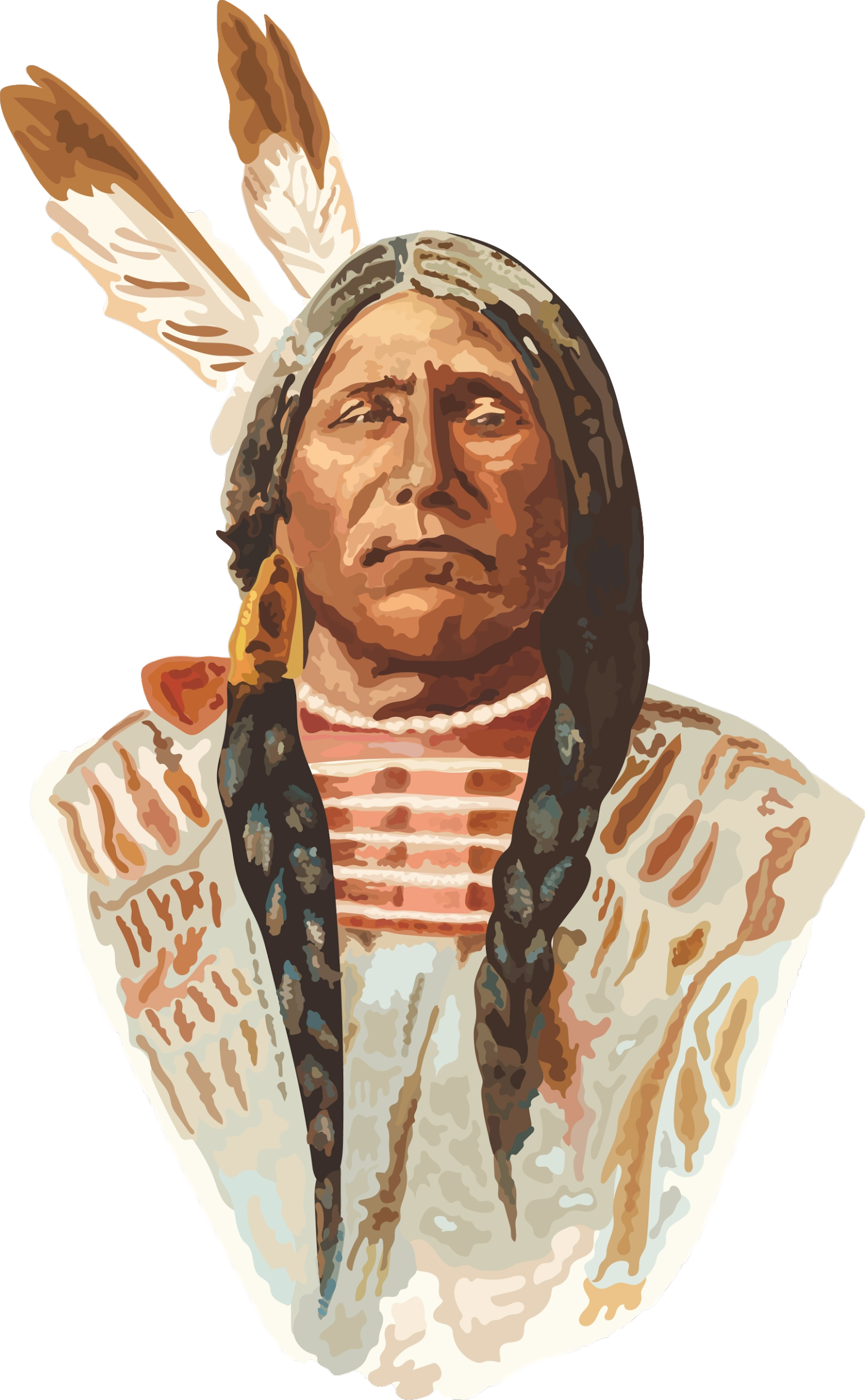 Pimavanserin (NUPLAZID)
5HT2A inverse agonist
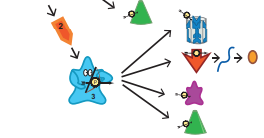 Pimavanserin
NUPLAZID
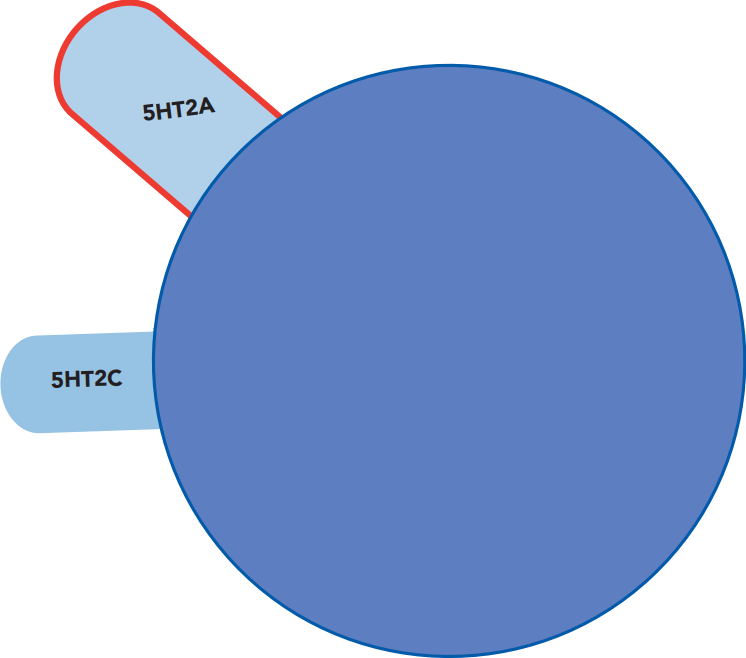 5HT2A inverse agonist
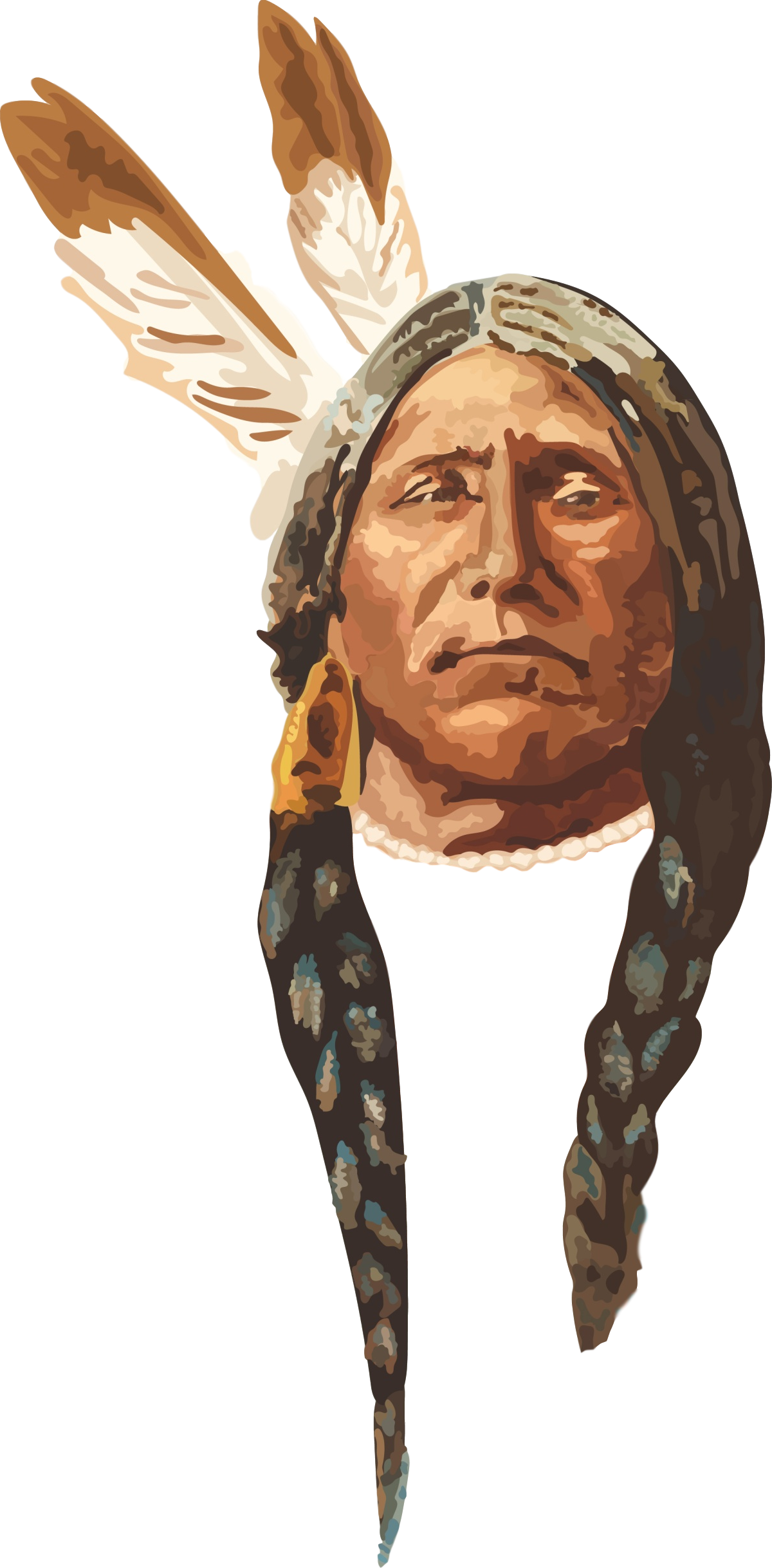 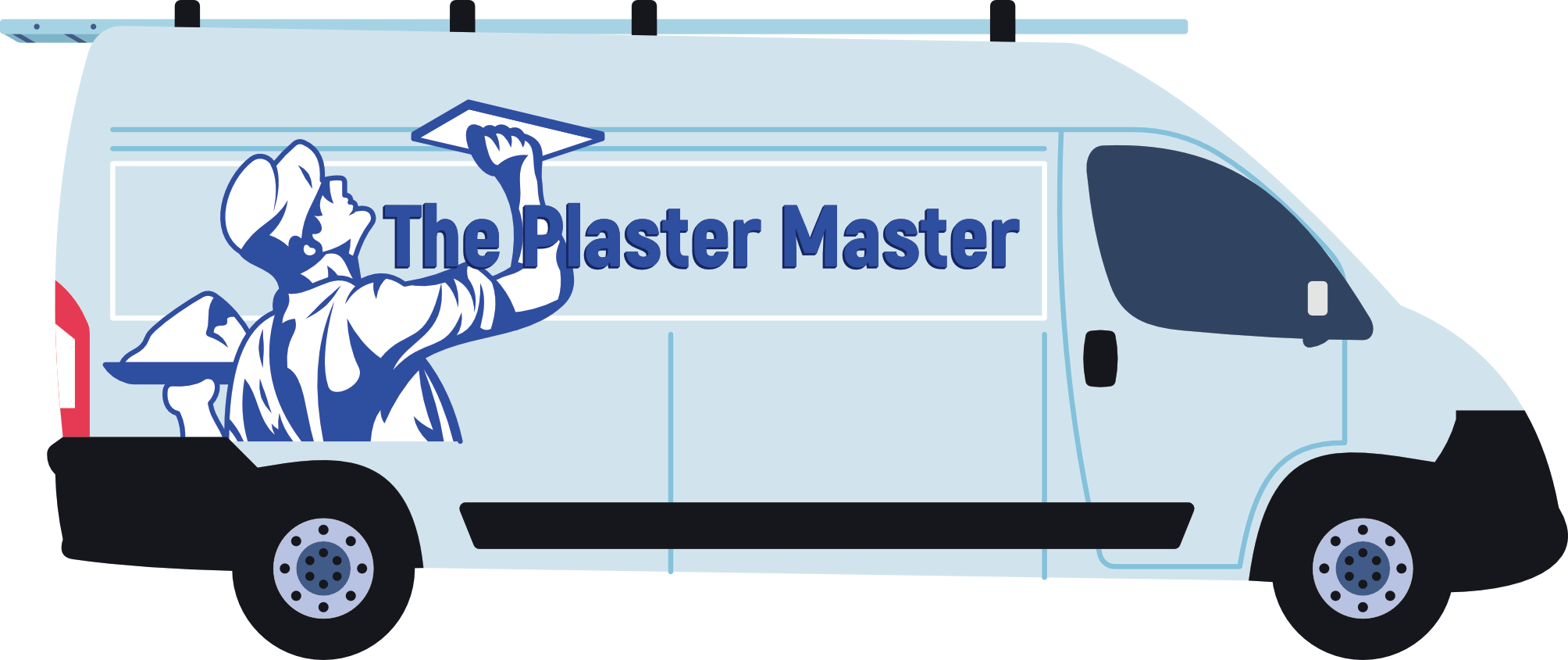 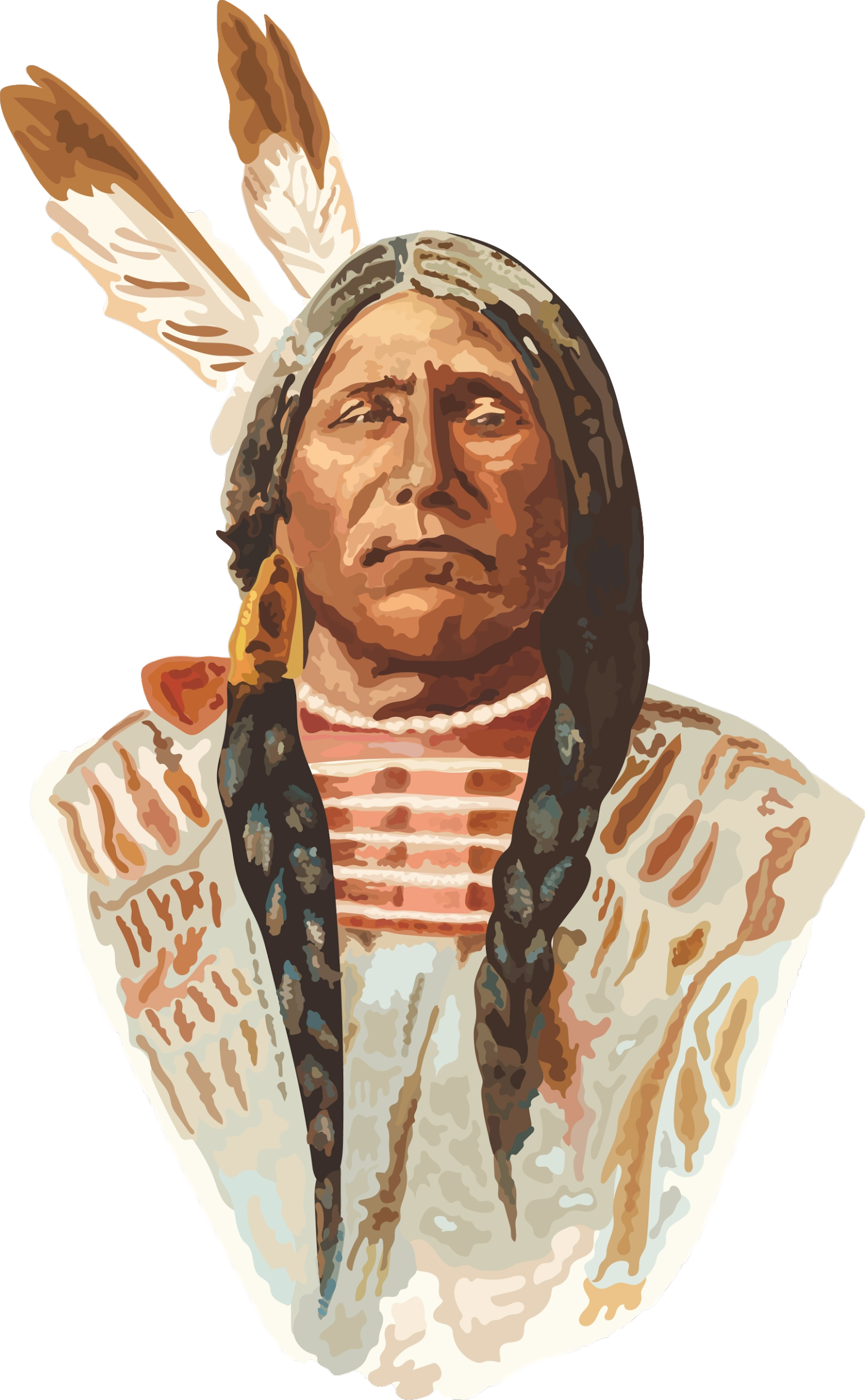 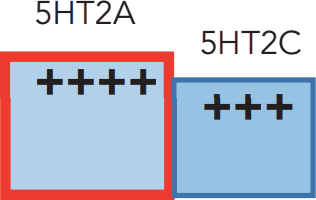 Pimavanserin
NUPLAZID
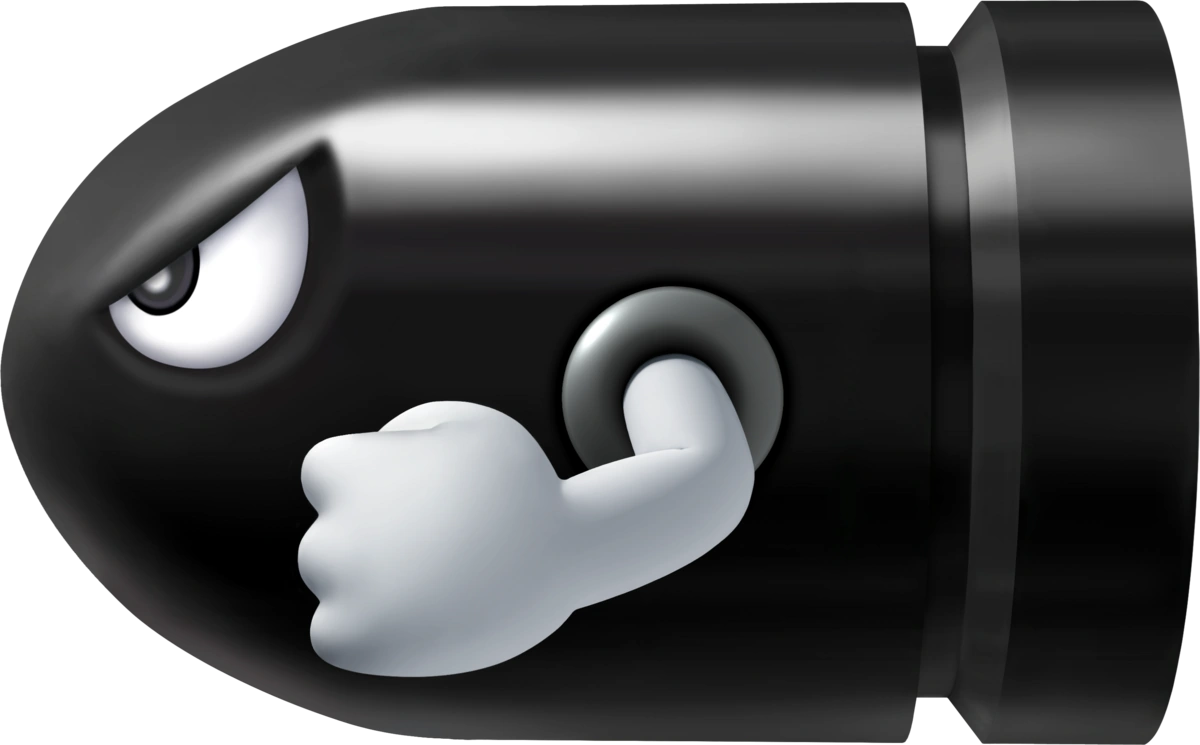 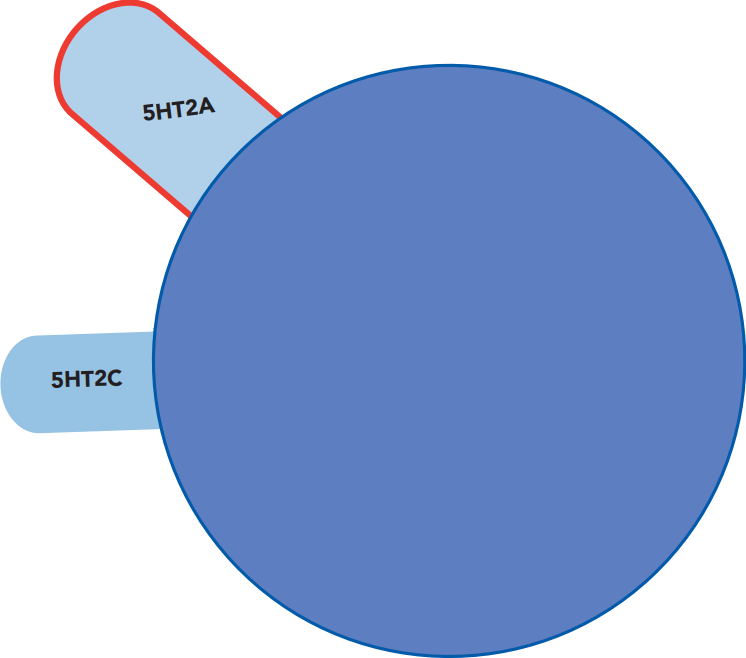 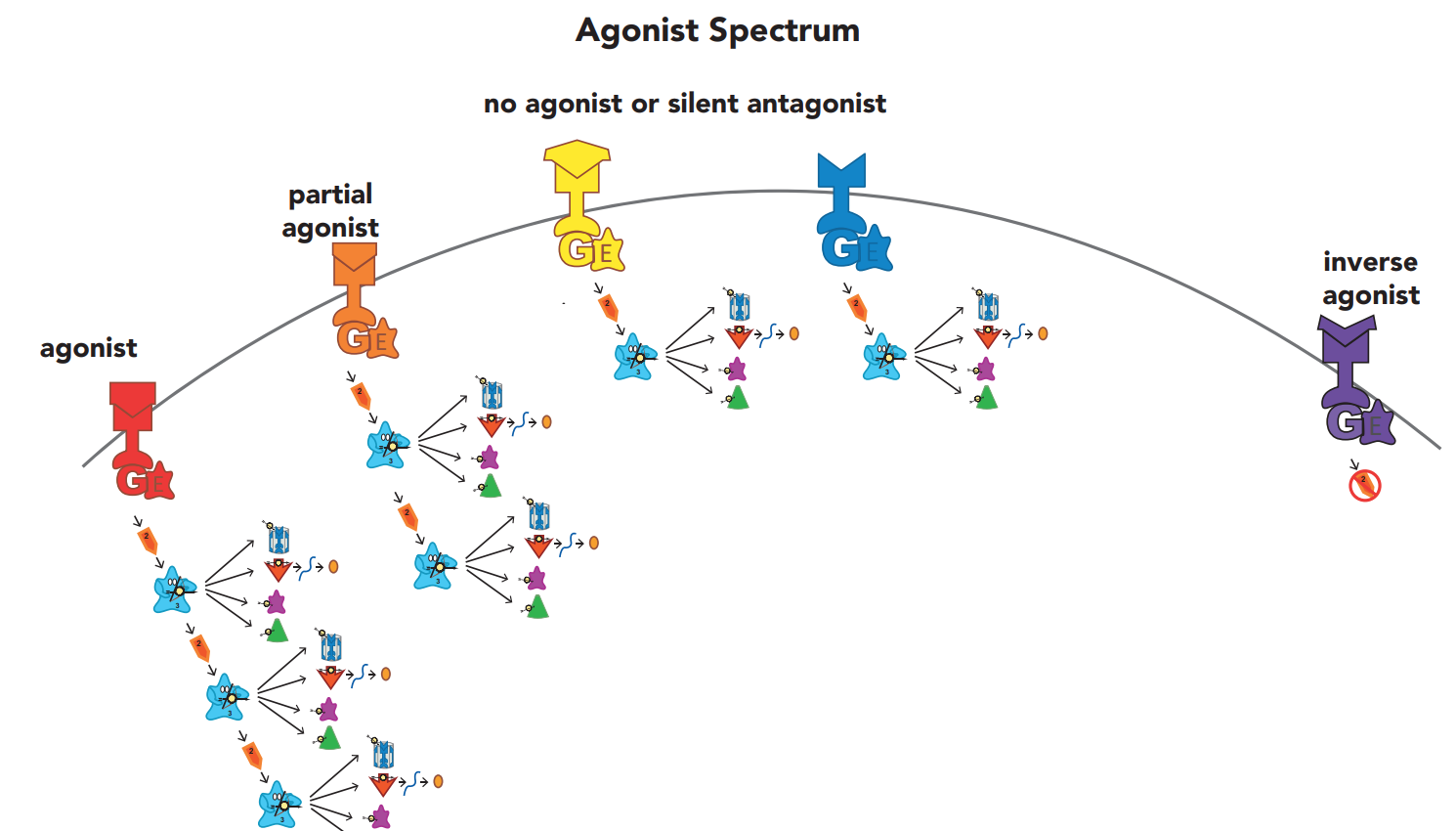 5HT2A inverse agonist
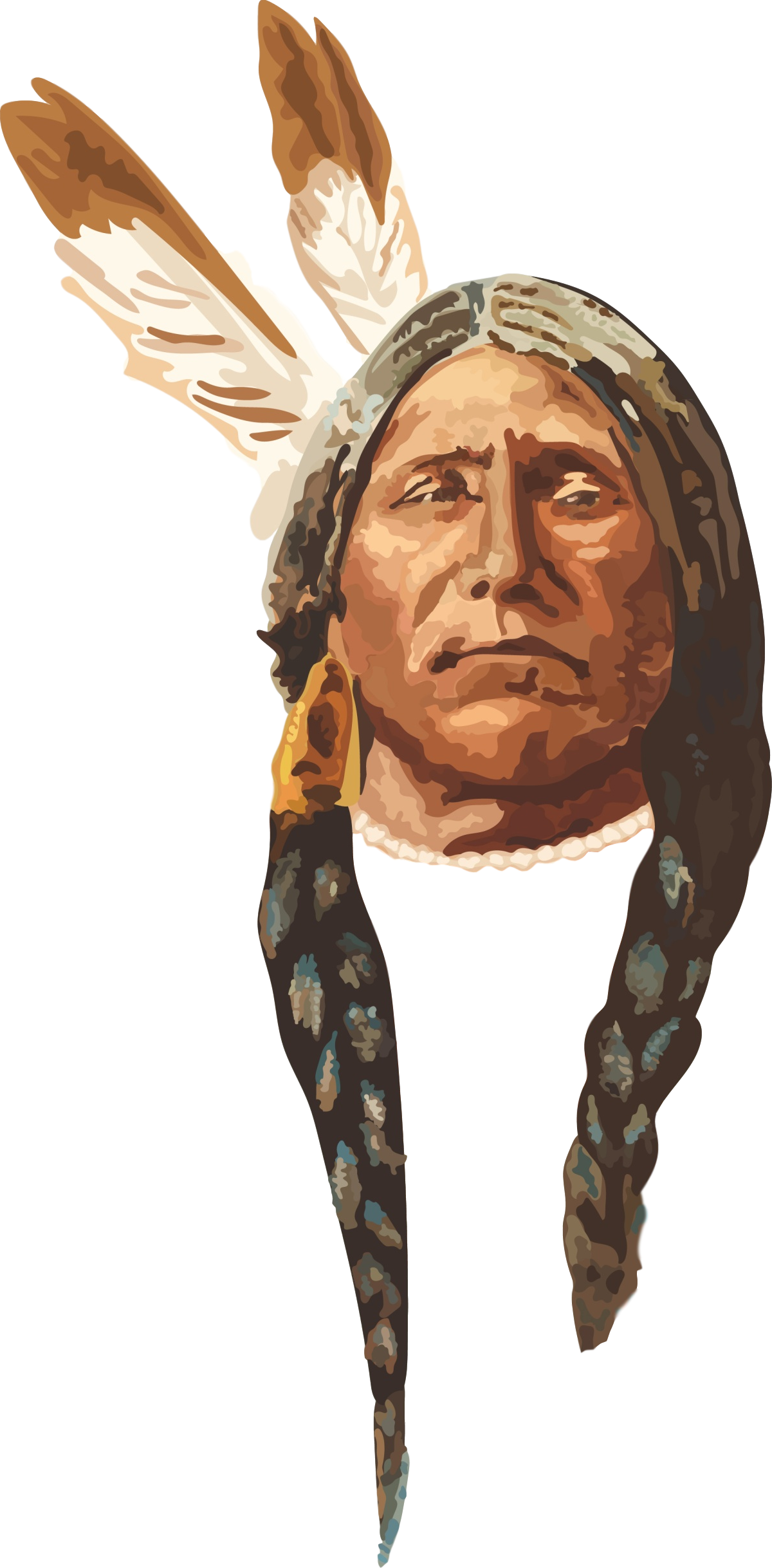 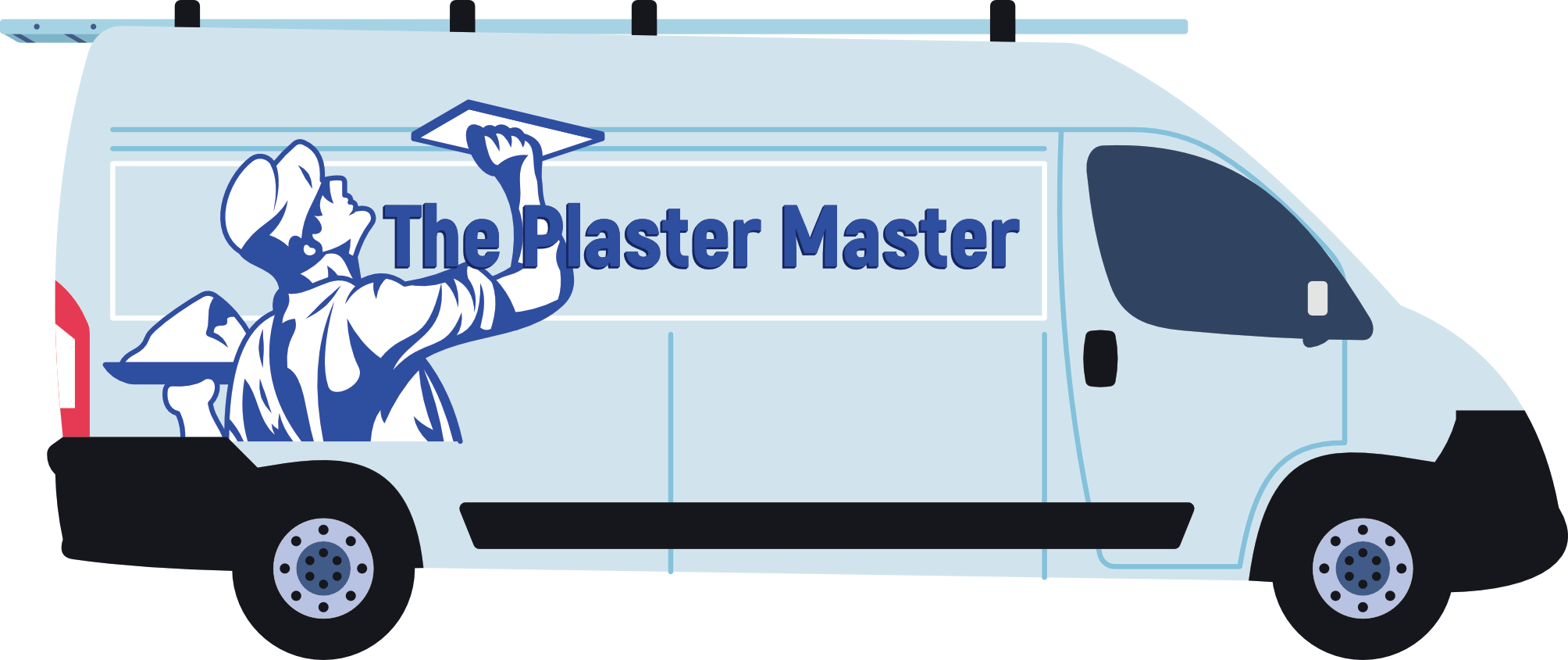 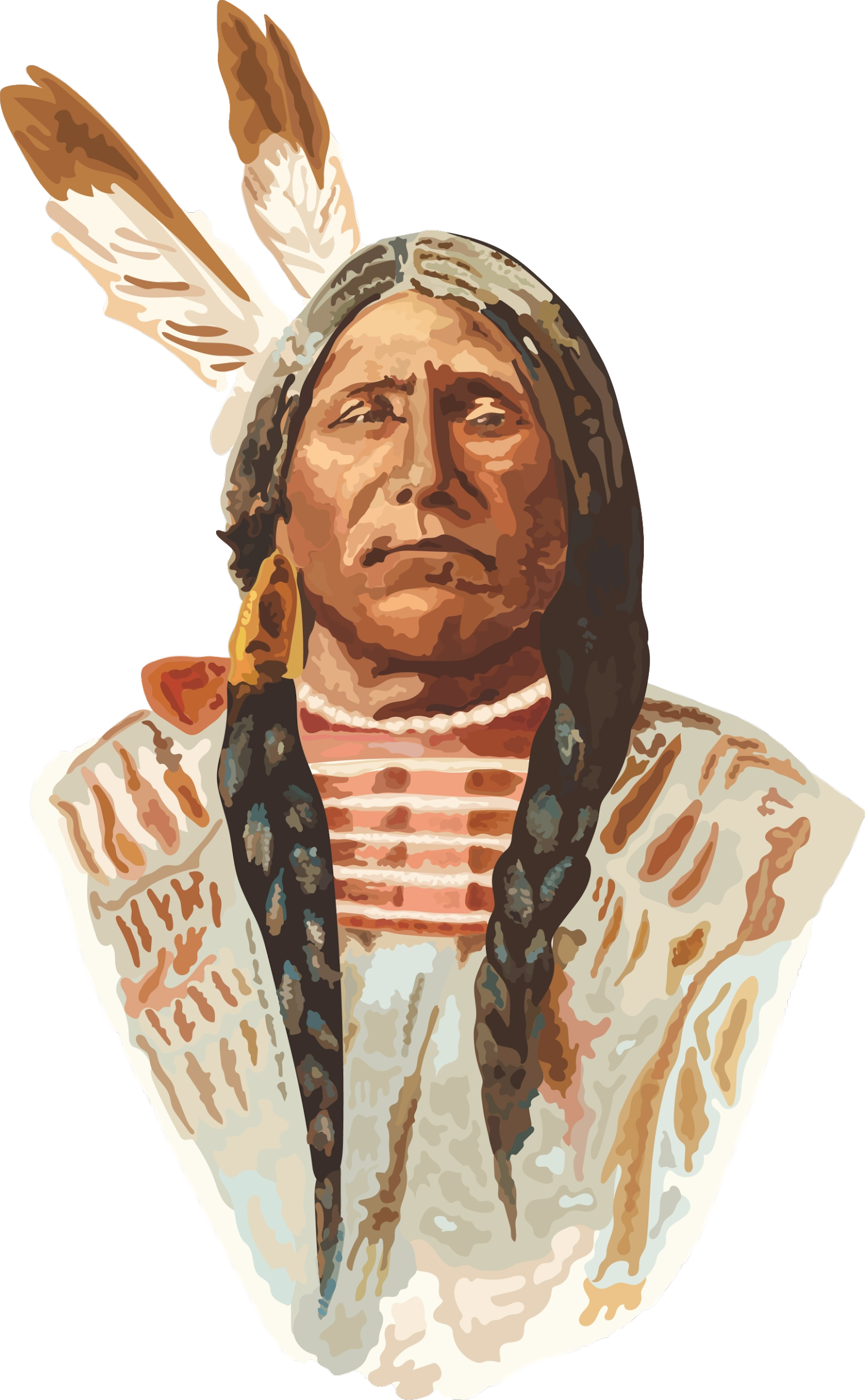 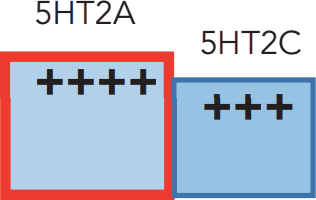 Pimavanserin
NUPLAZID
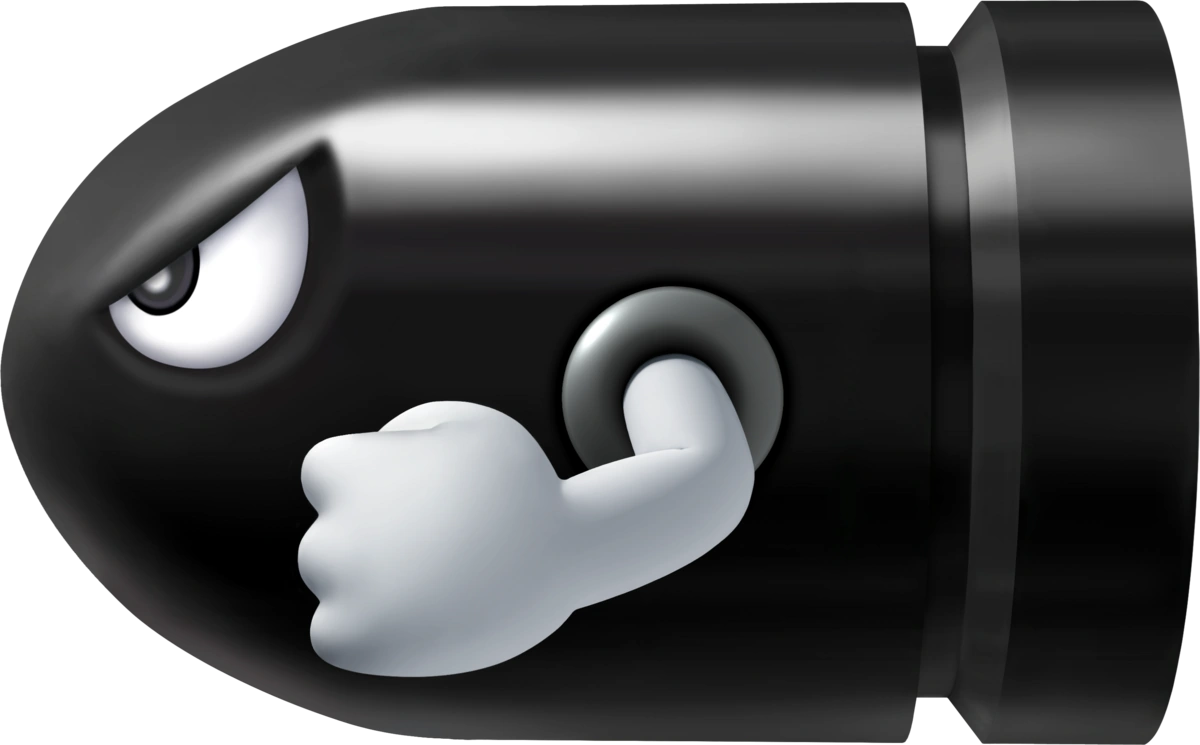 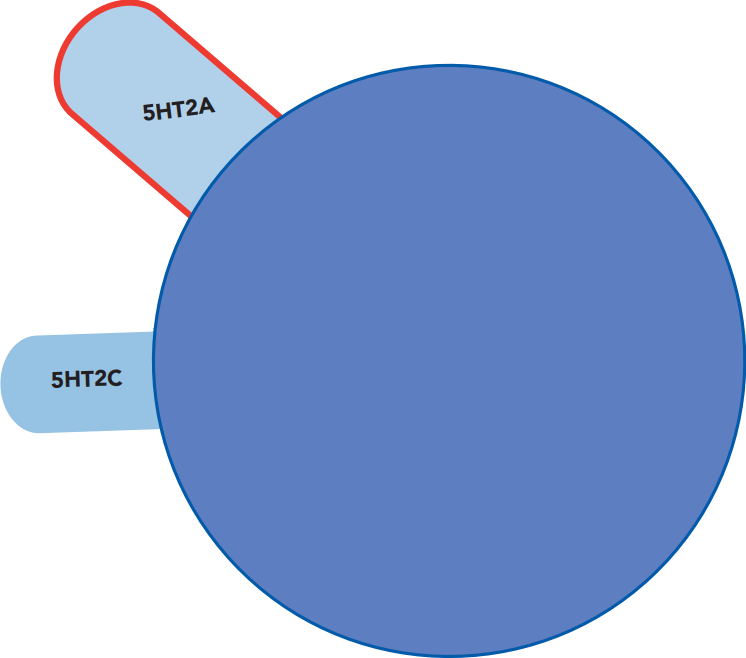 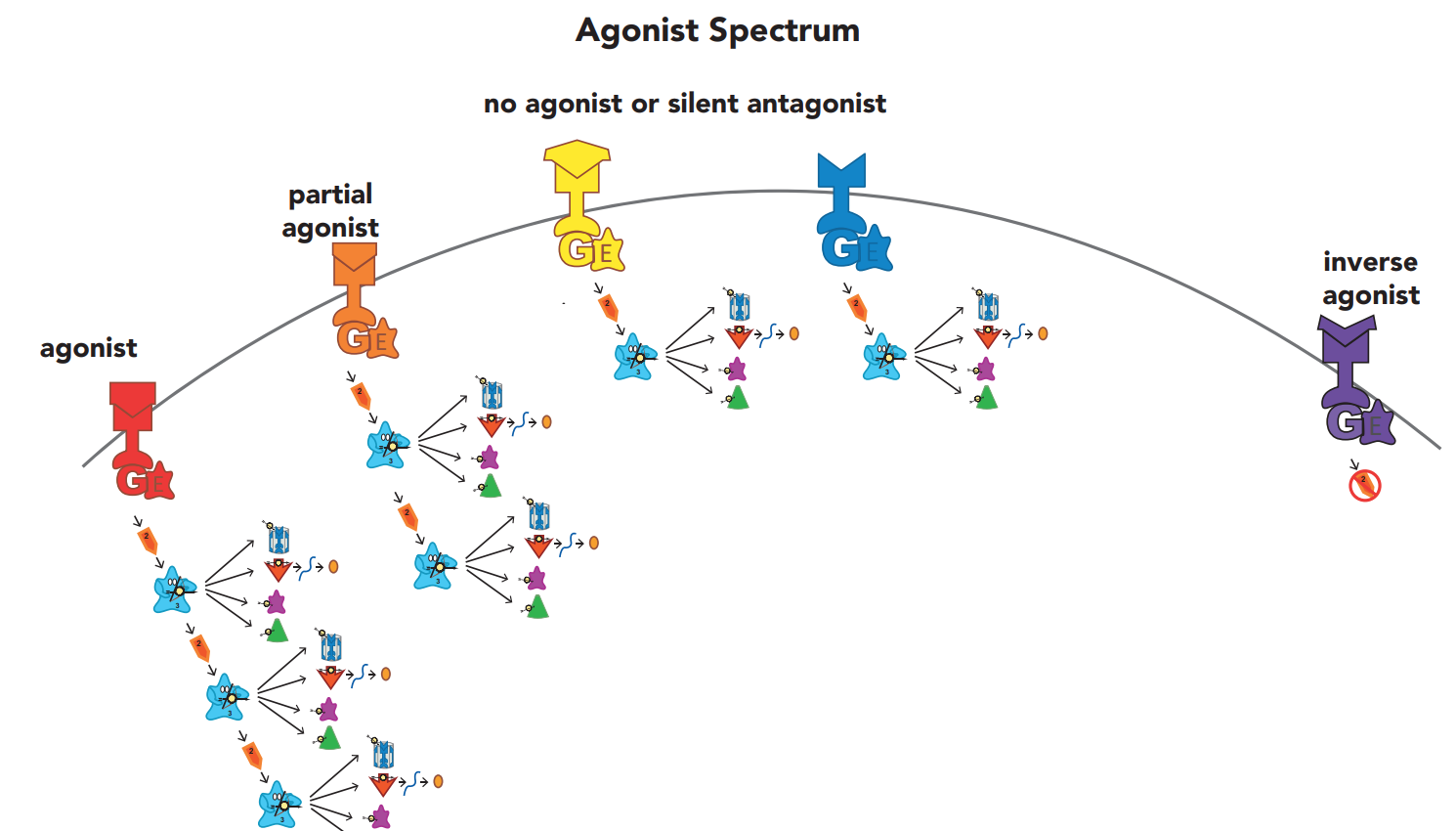 5HT2A inverse agonist
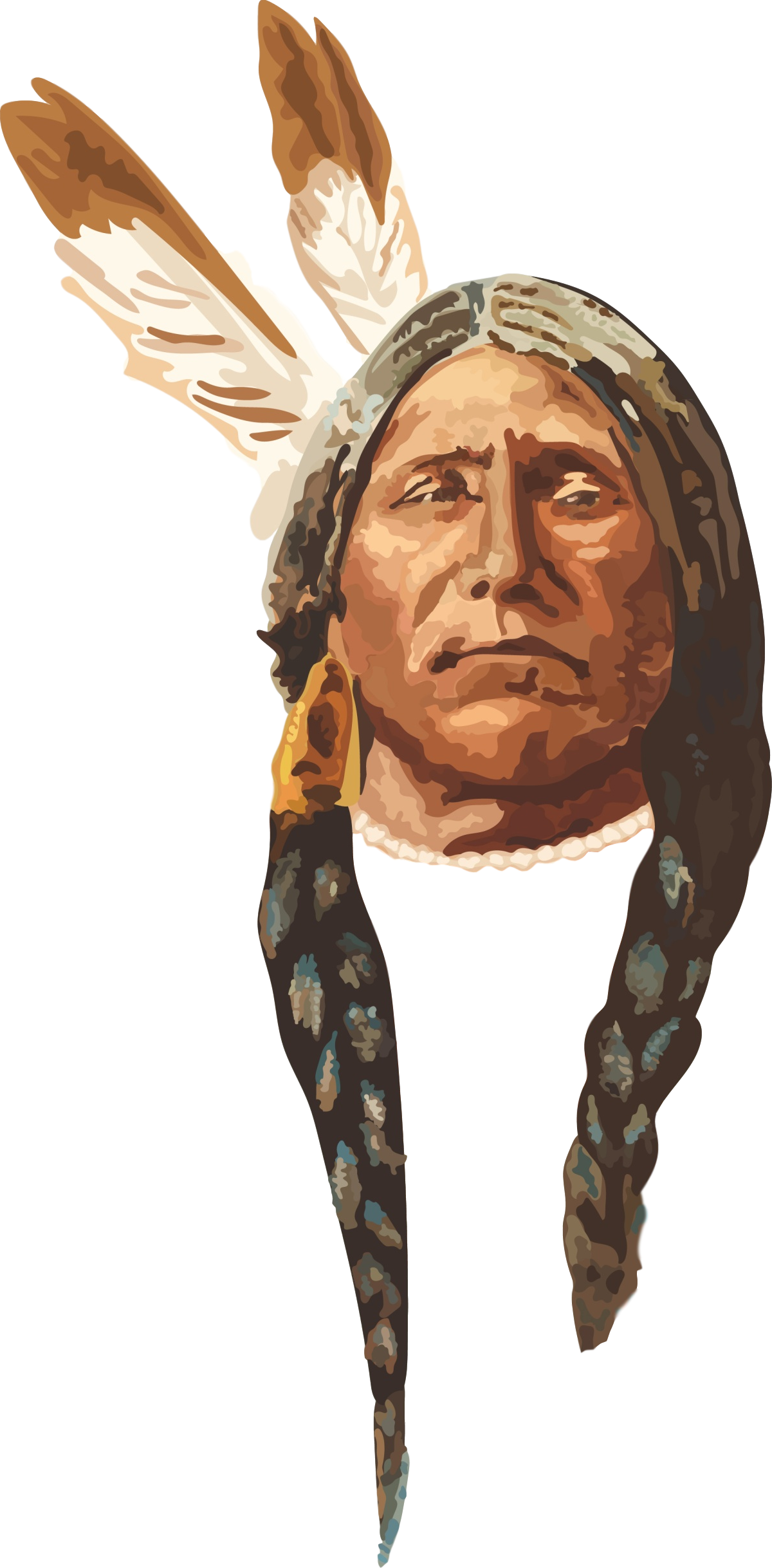 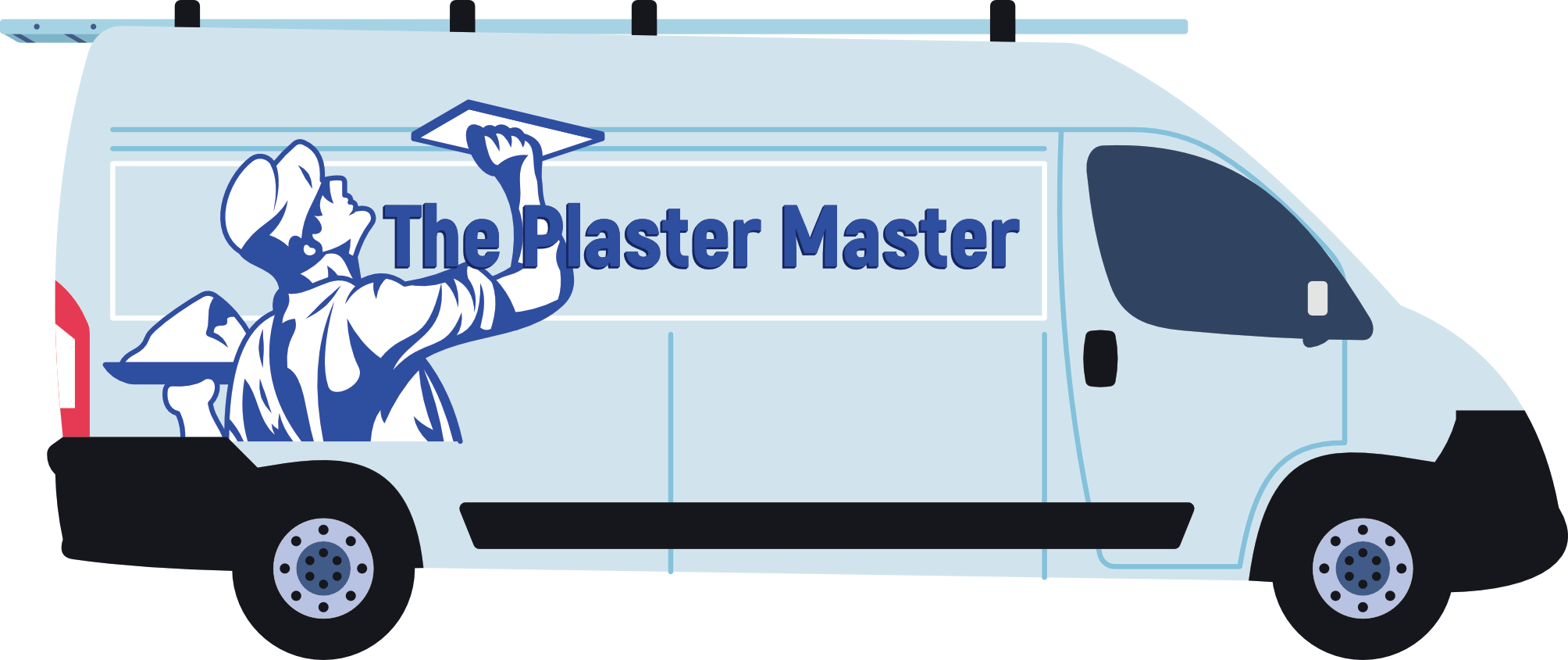 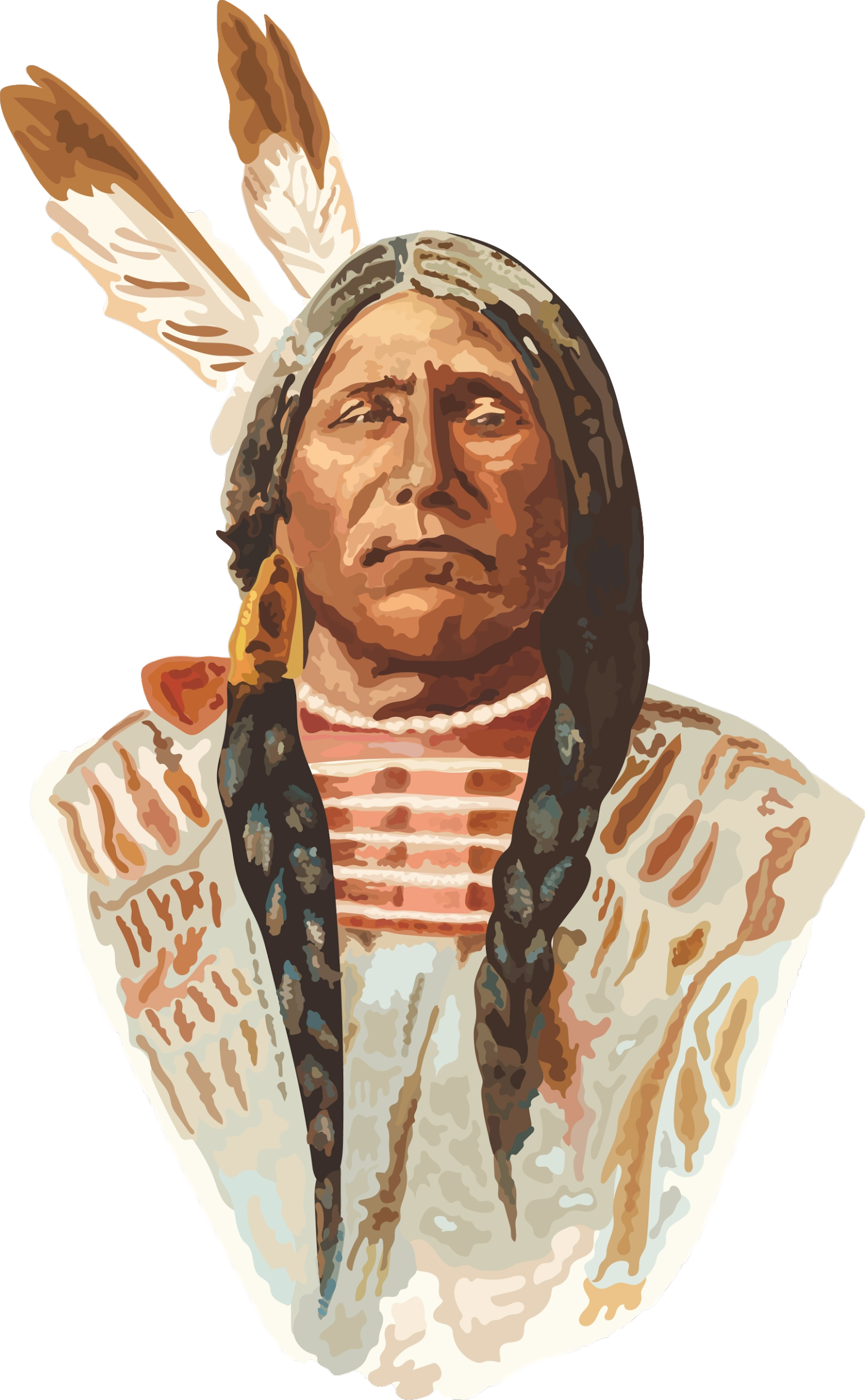 Does not block DA receptors
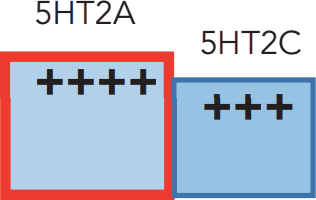 How to cause hallucinations with serotonin
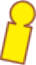 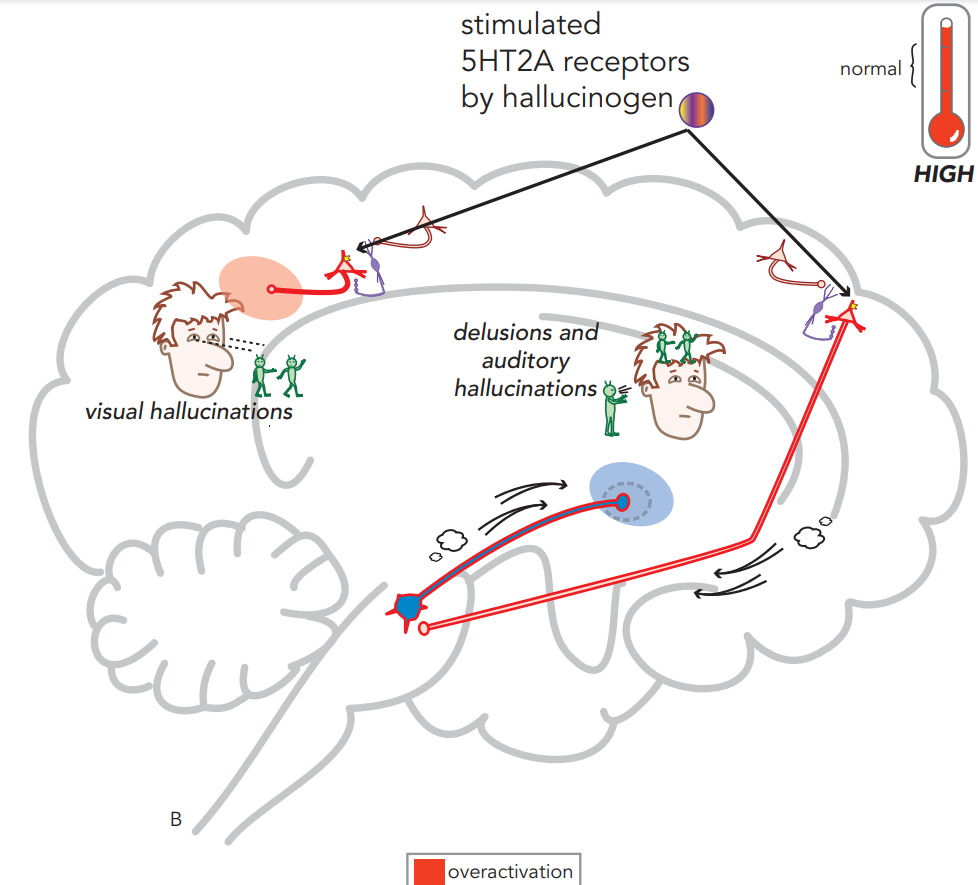 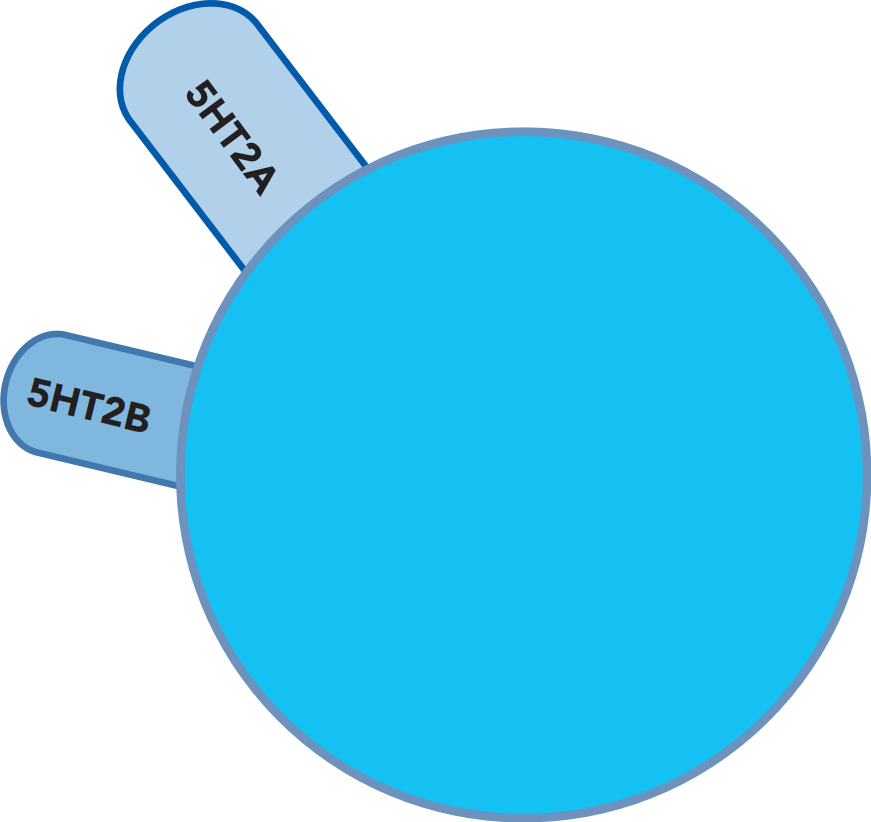 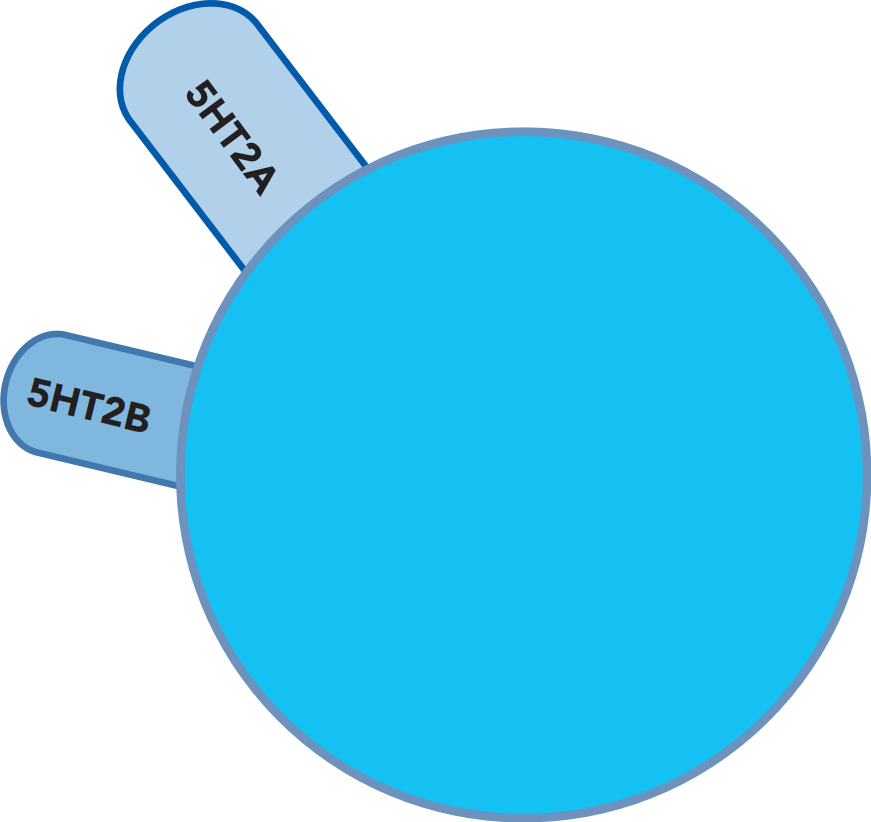 psilocybin
psilocybin
agonist
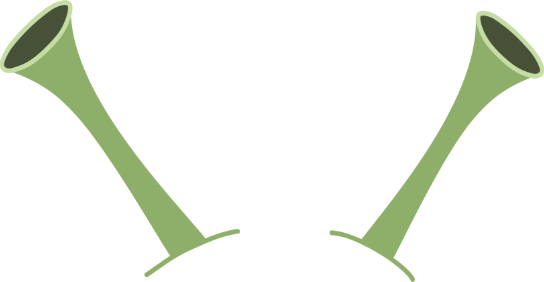 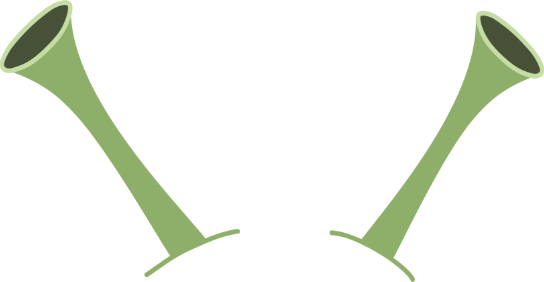 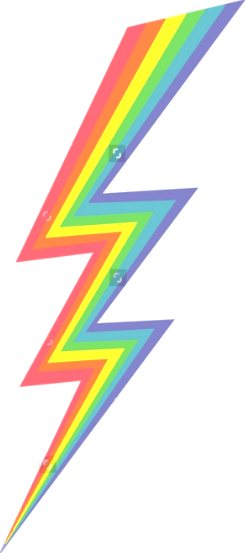 5HT2A receptors
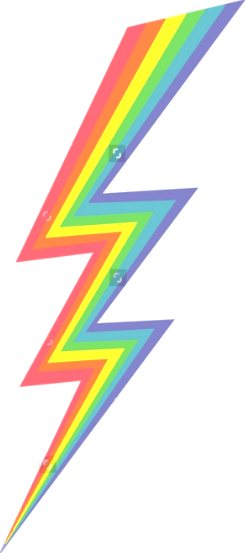 2A for “2nd-gen Antipsychotics”
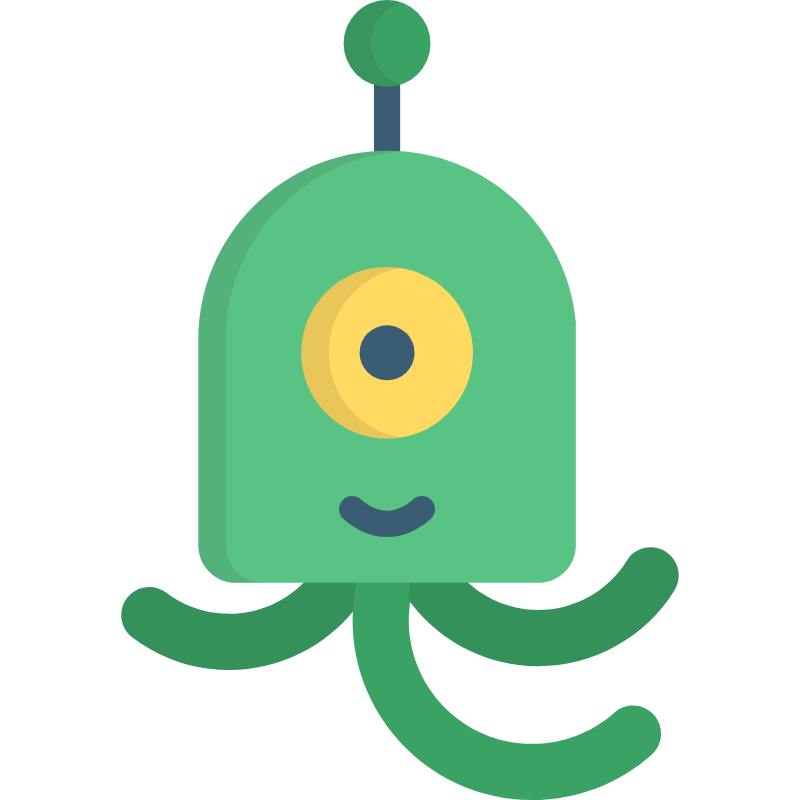 Hallucinogen psychosis
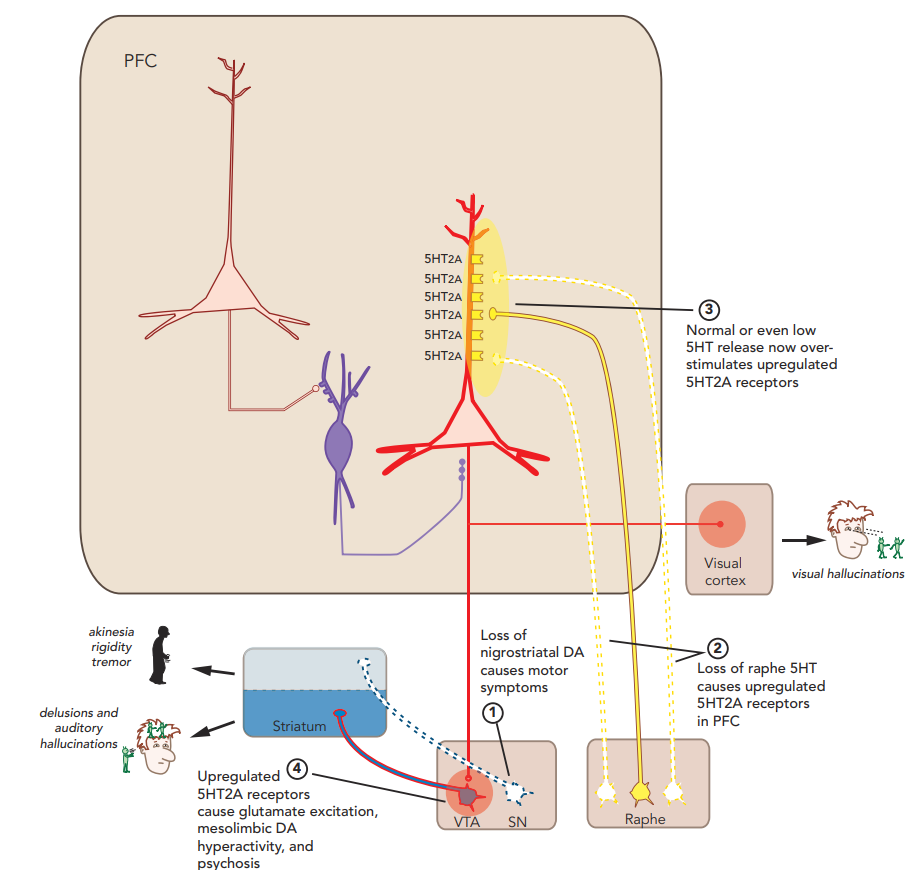 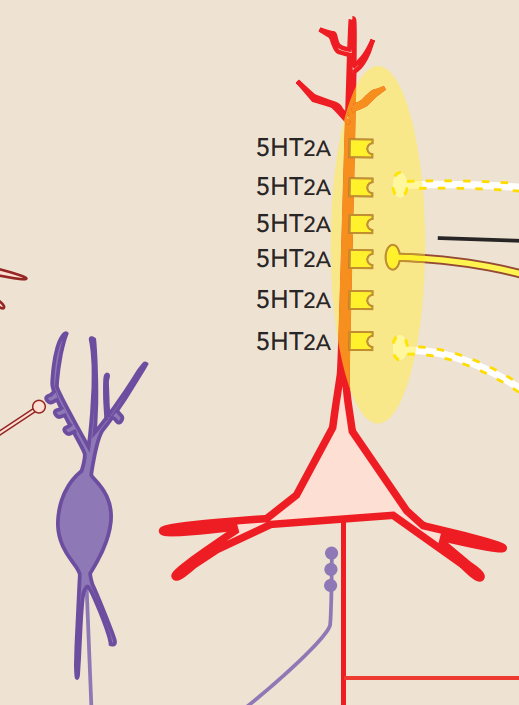 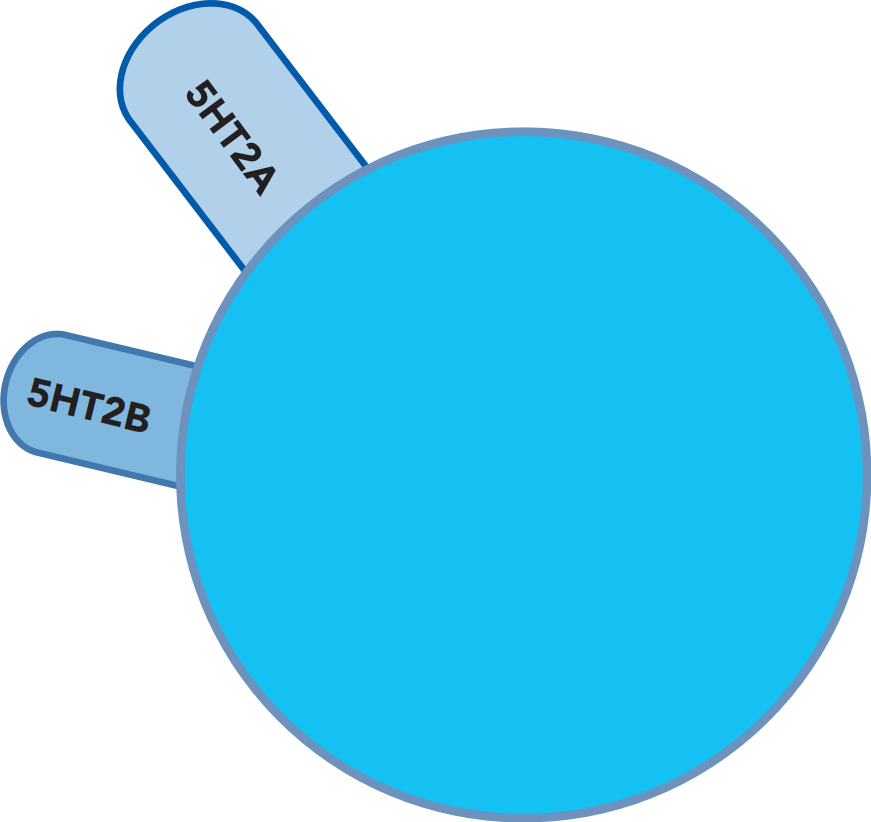 opposites
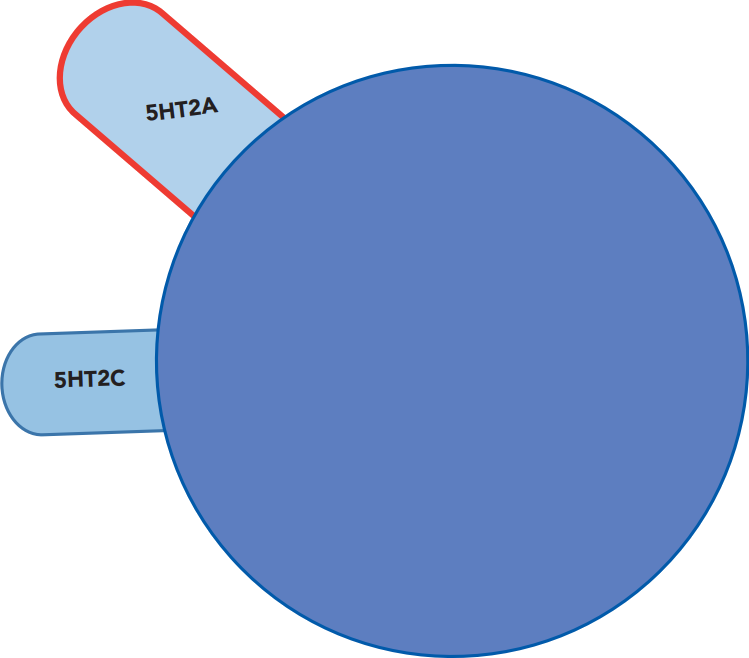 inverse agonist
agonist
(POTENT)
Psilocybin
pimavanserin
NUPLAZID
agonist
antagonist
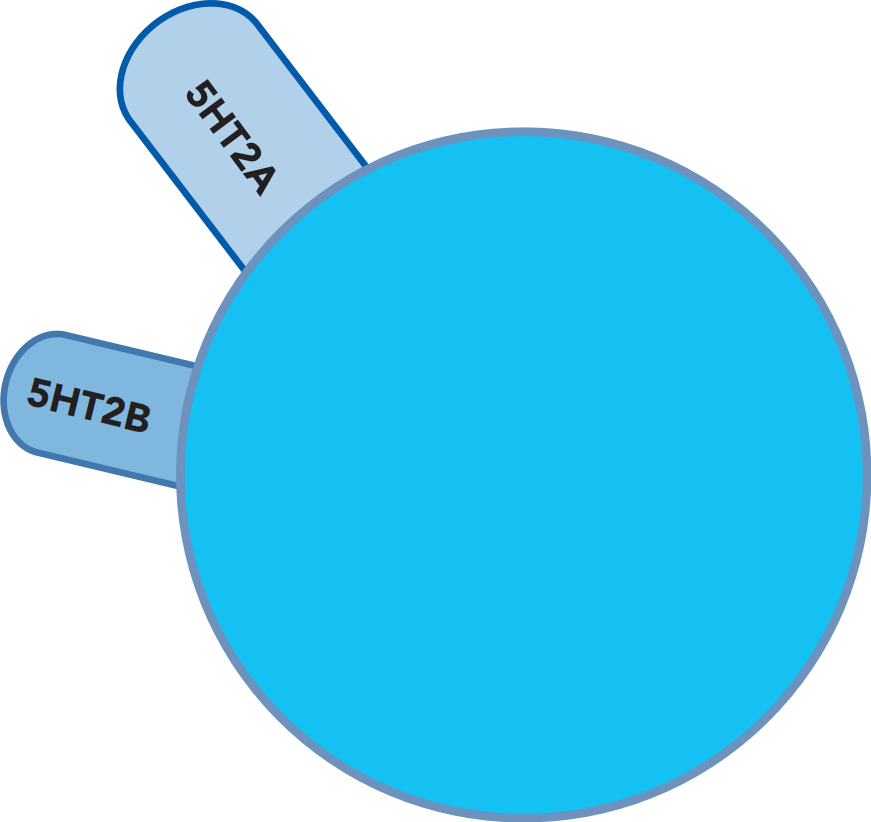 opposites
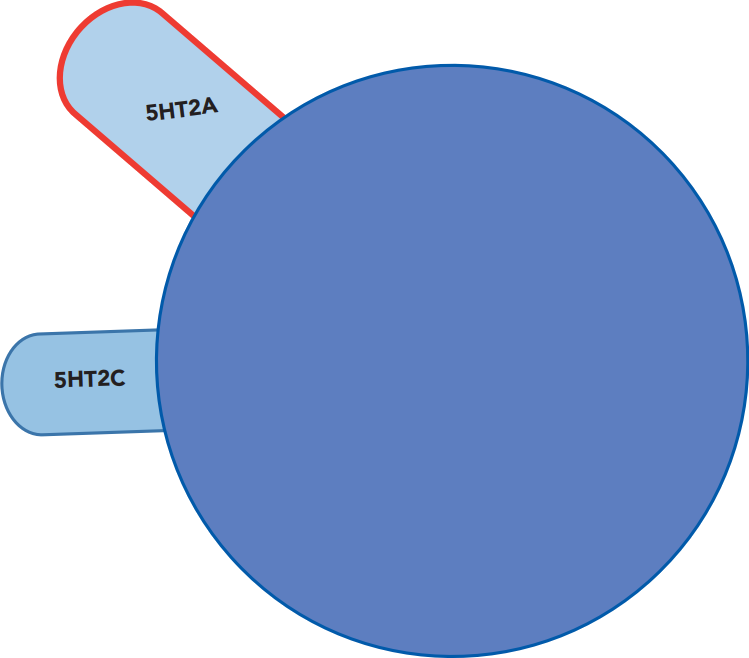 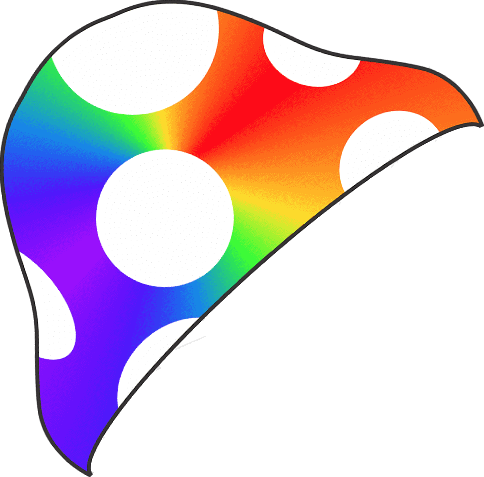 inverse agonist
agonist
(POTENT)
Psilocybin
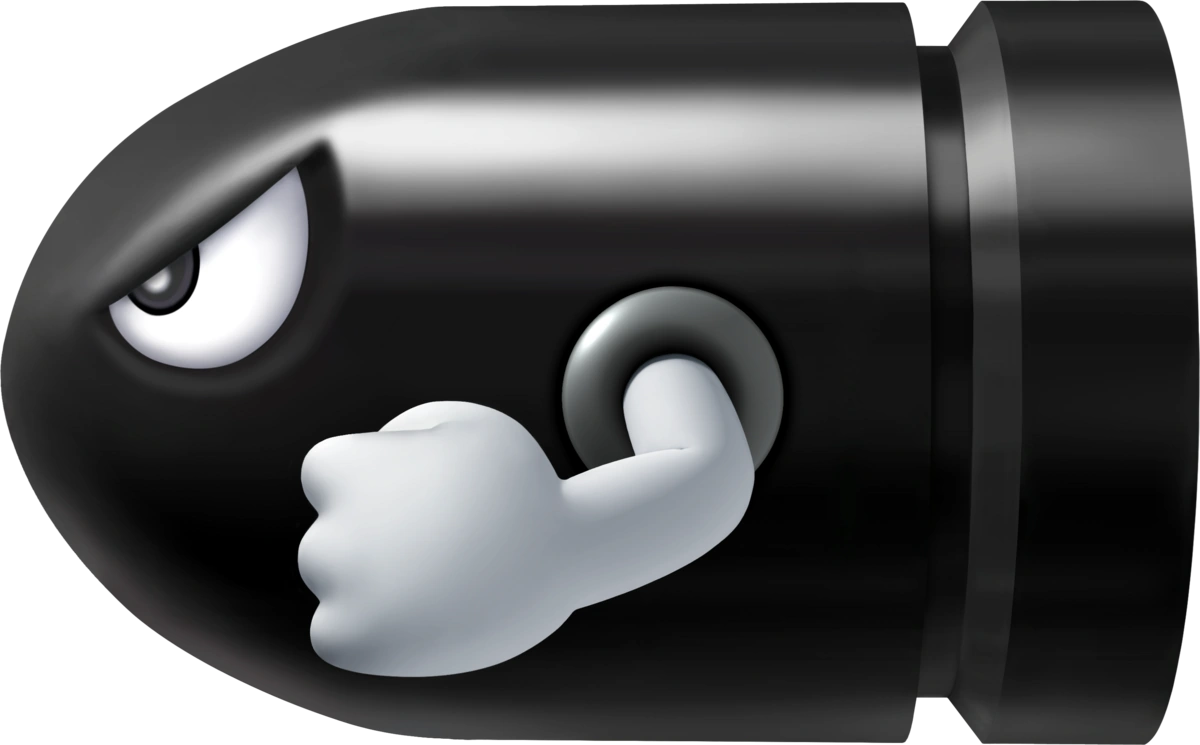 5HT2A
pimavanserin
NUPLAZID
agonist
antagonist
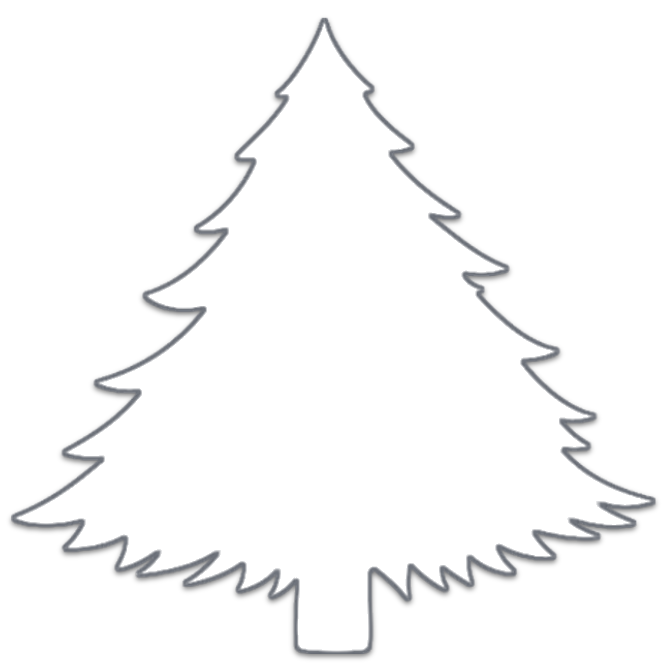 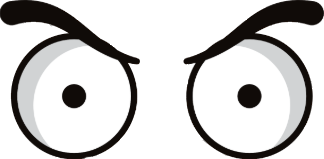 SGAs are substrates (victims) in kinetic drug-drug interactions 
(not clinically significant inDucers or inHibitors)
1A2 substrates         
   “-pine” trees
Olanzapine 
ZYPREXA
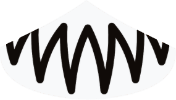 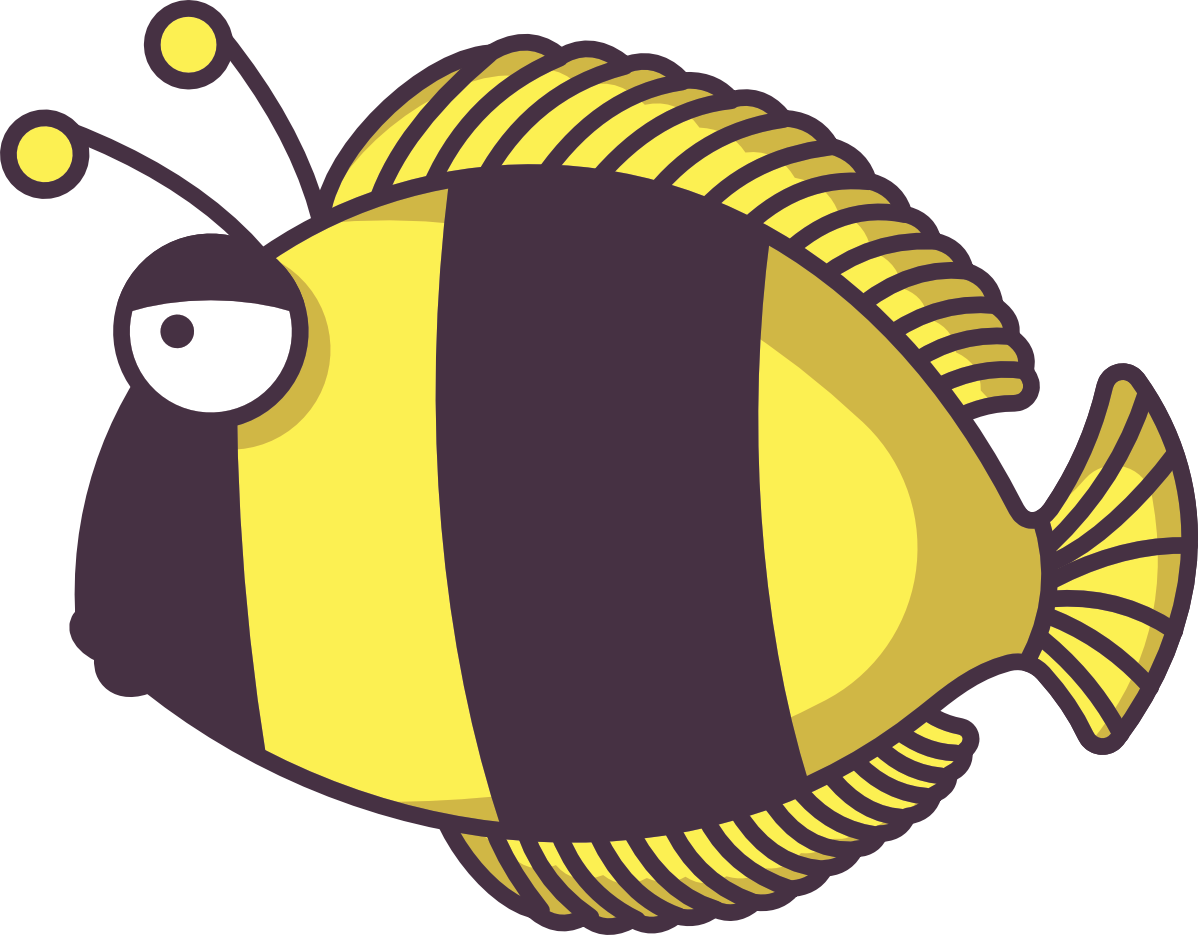 3A4 substrates (fish)
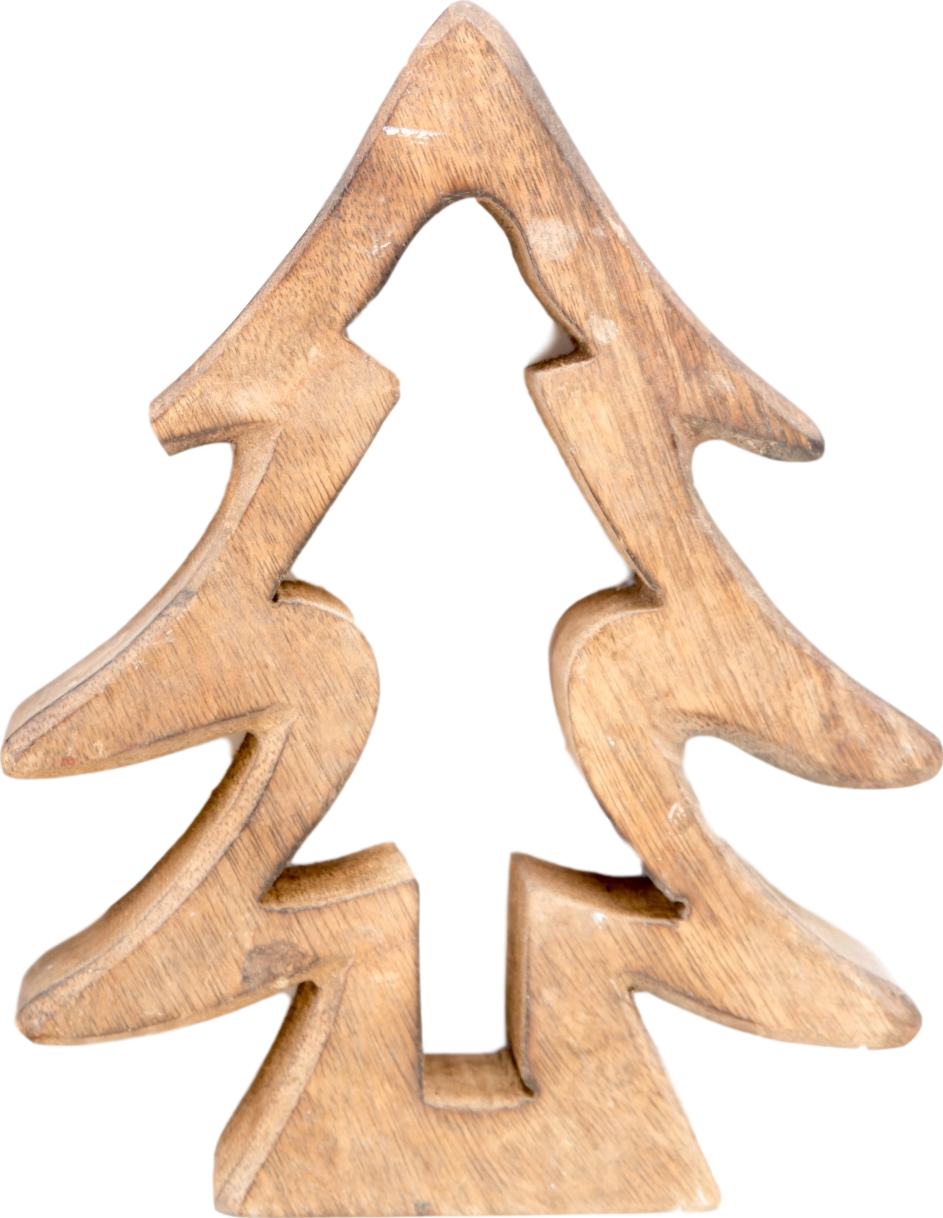 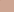 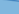 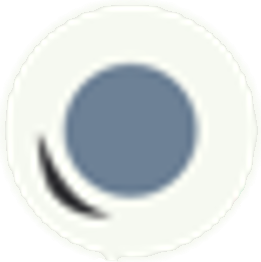 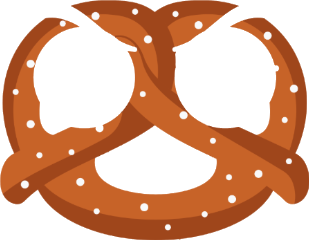 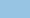 Brexpiprazole REXULTI
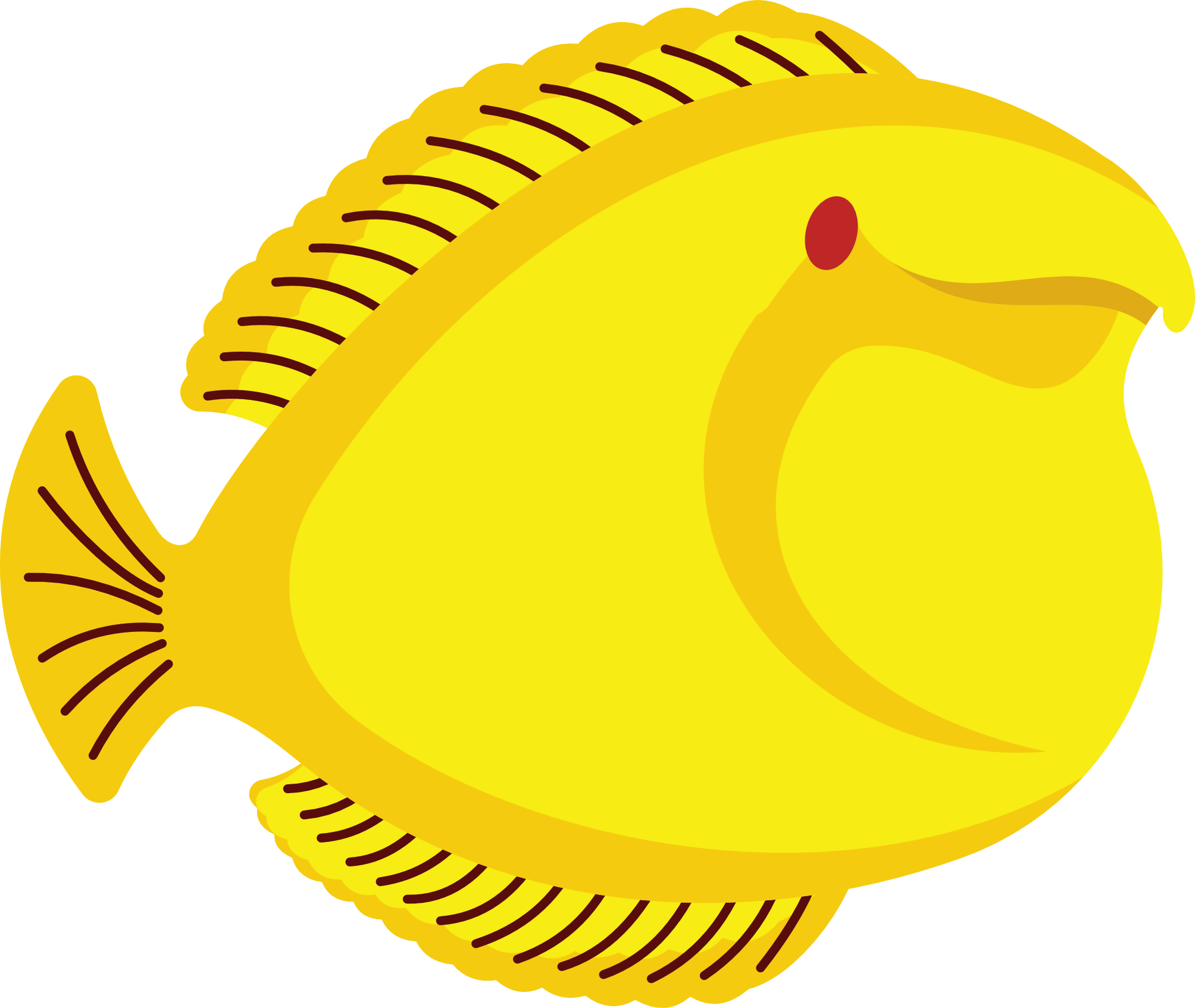 Lumateperone
CAPLYTA
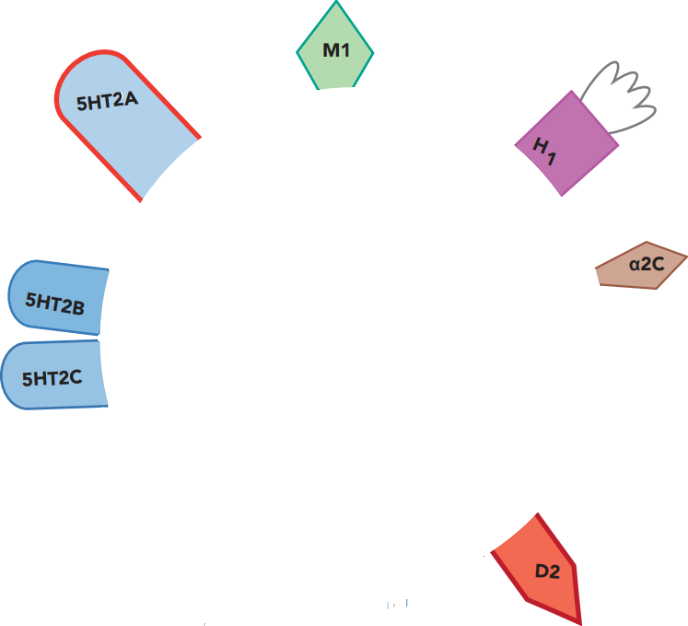 Clozapine 
CLOZARIL
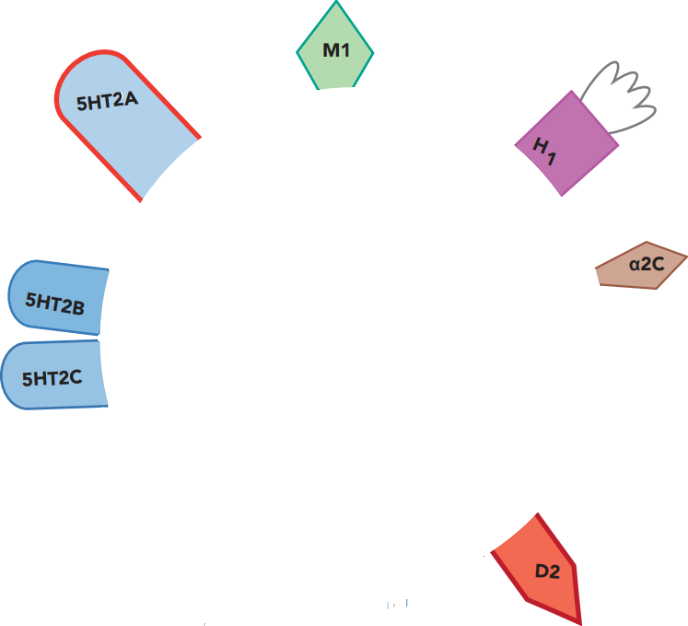 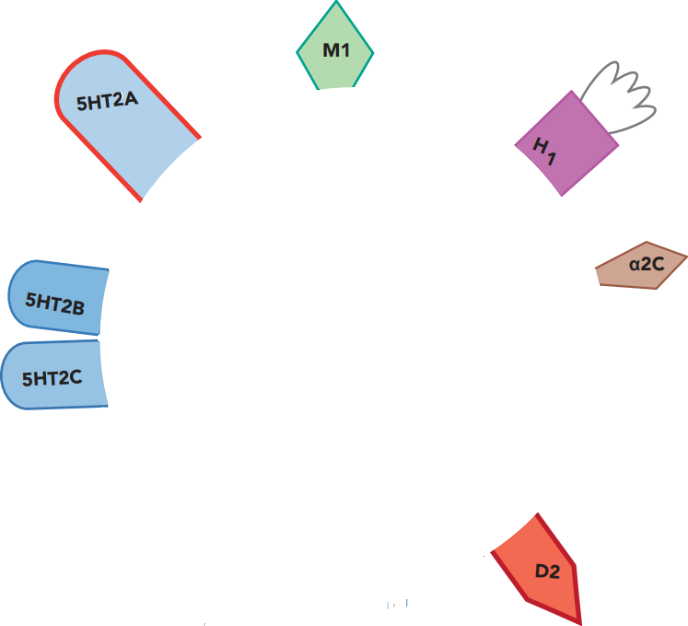 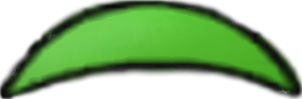 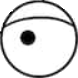 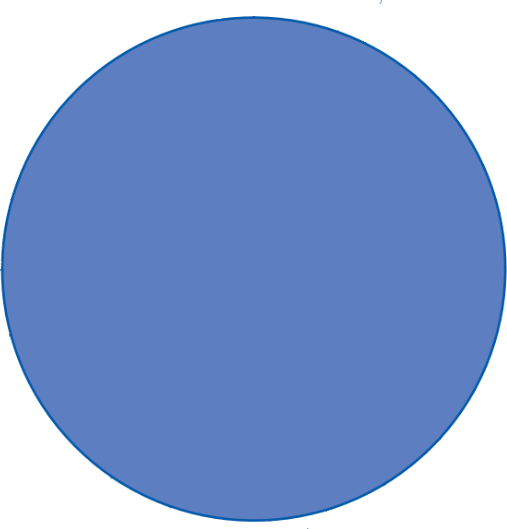 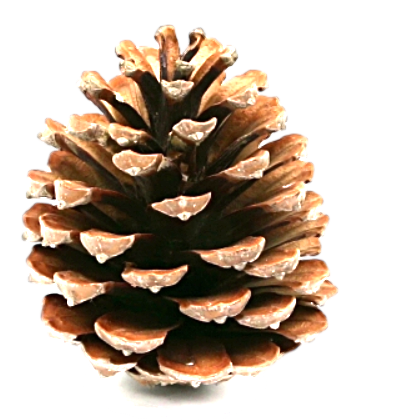 Aripiprazole
ABILIFY
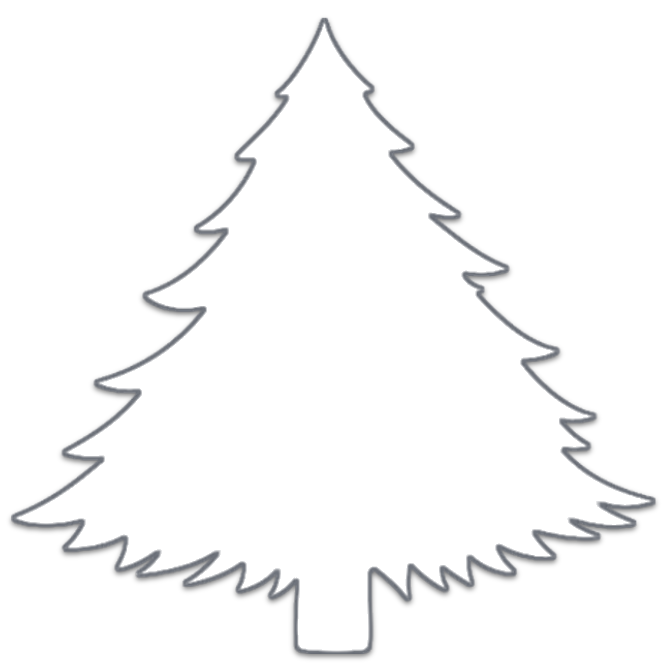 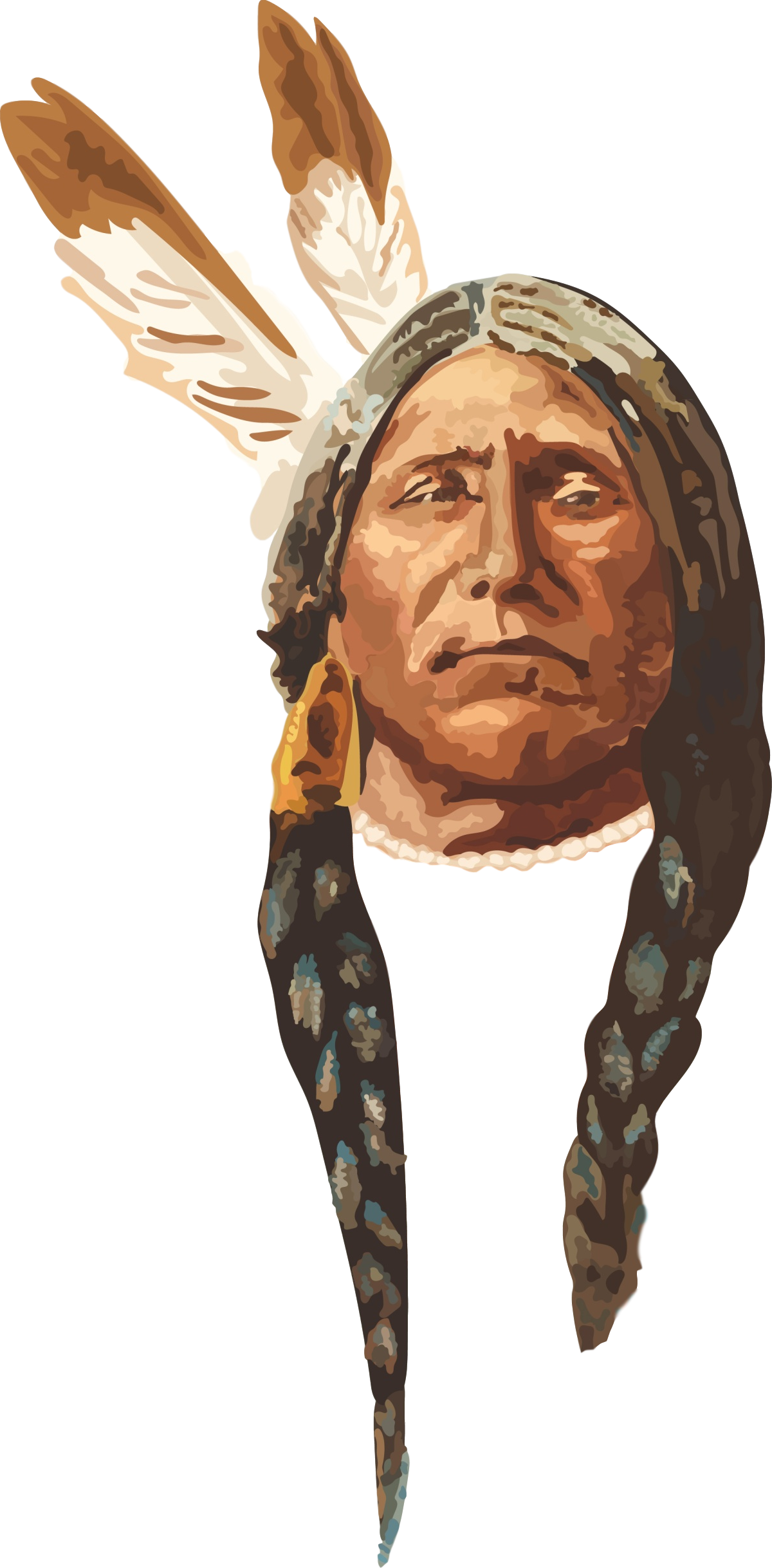 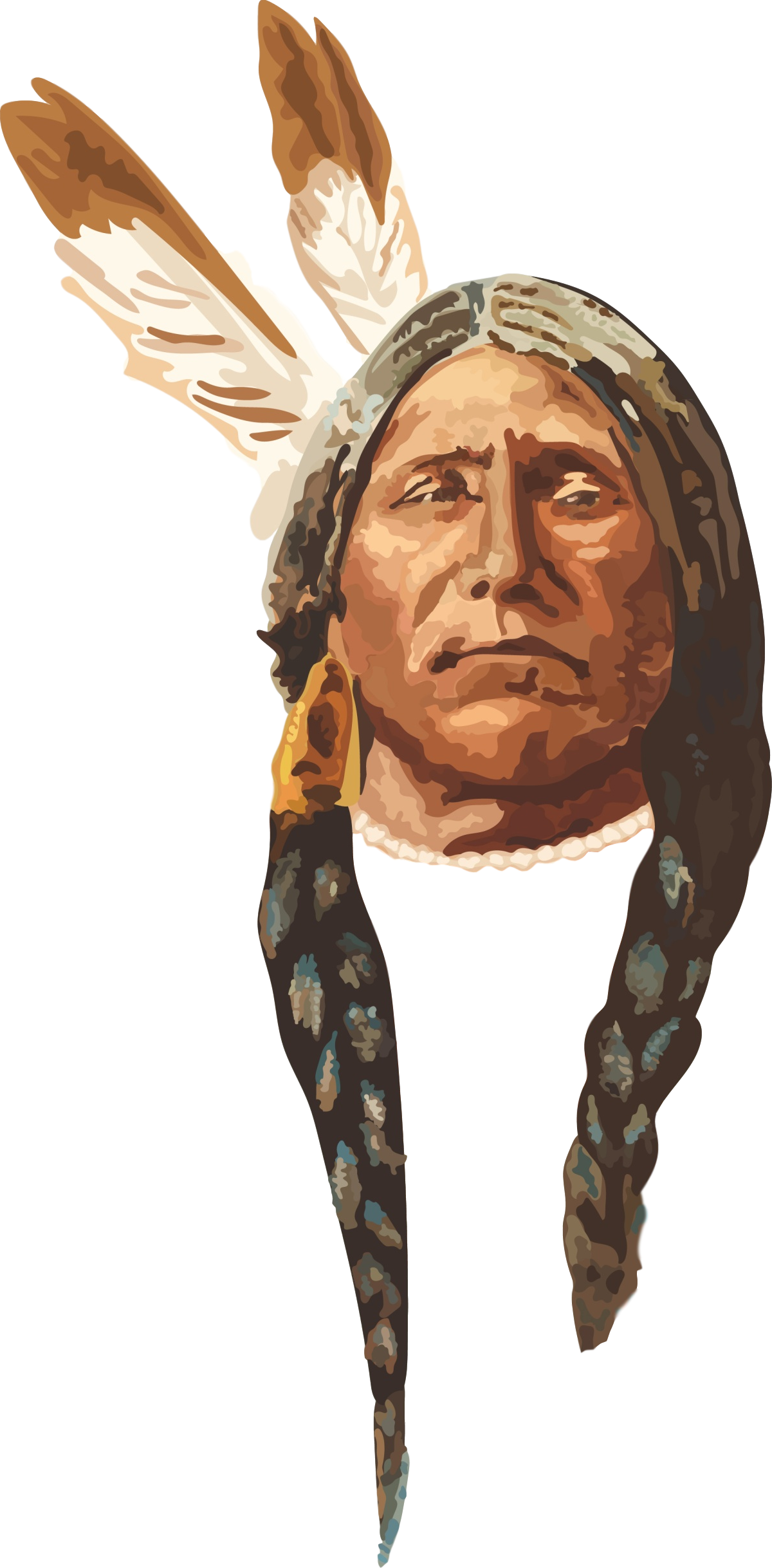 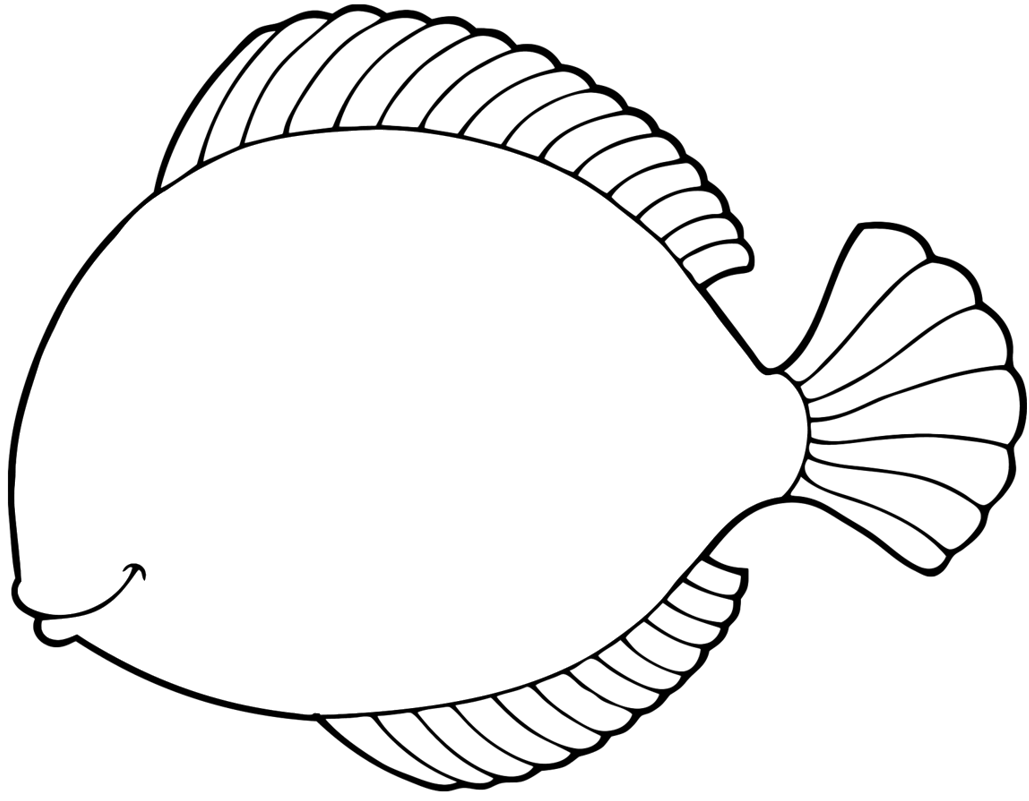 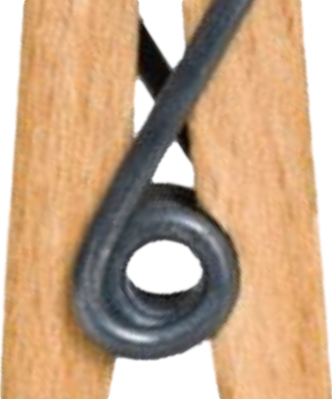 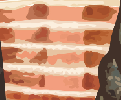 Asenapine
SAPHRIS
Risperidone
RISPERDAL
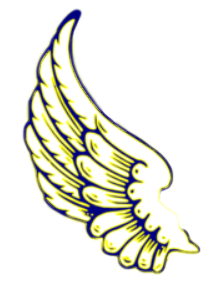 Pimavanserin
NUPLAZID
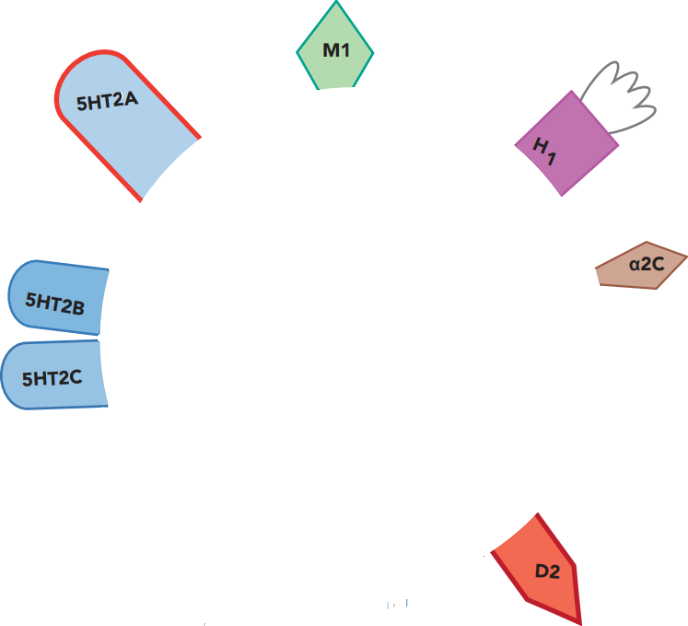 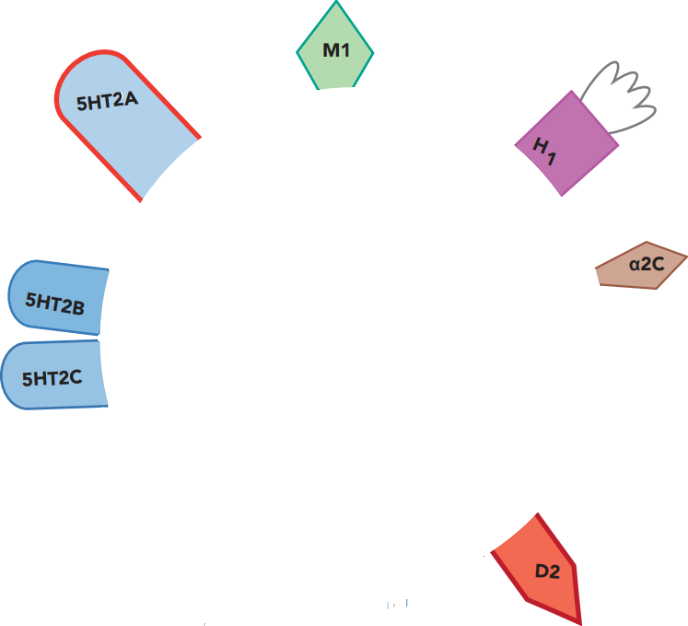 Iloperidone 
FANAPT
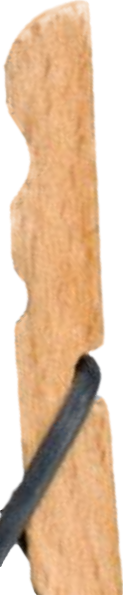 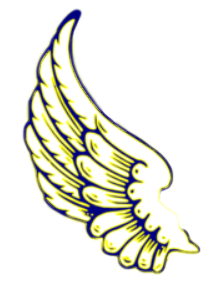 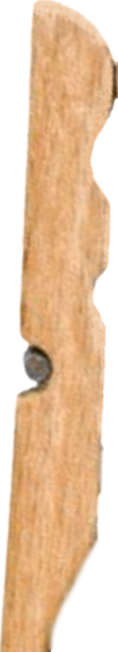 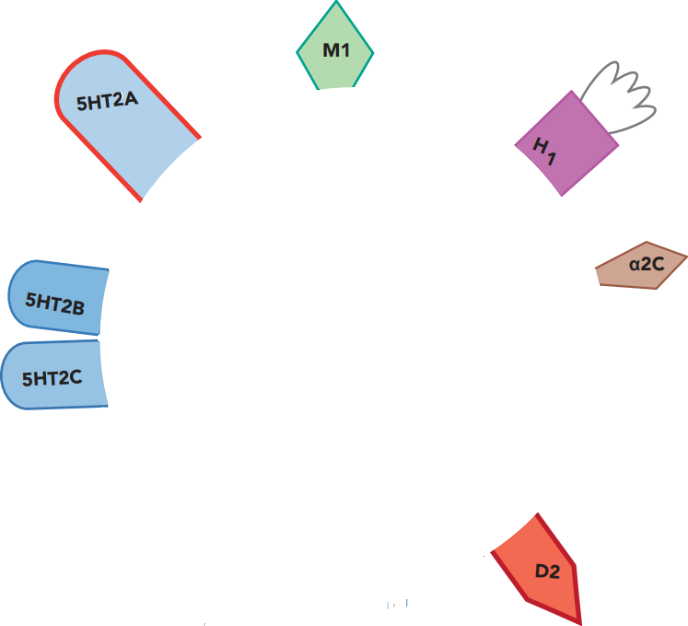 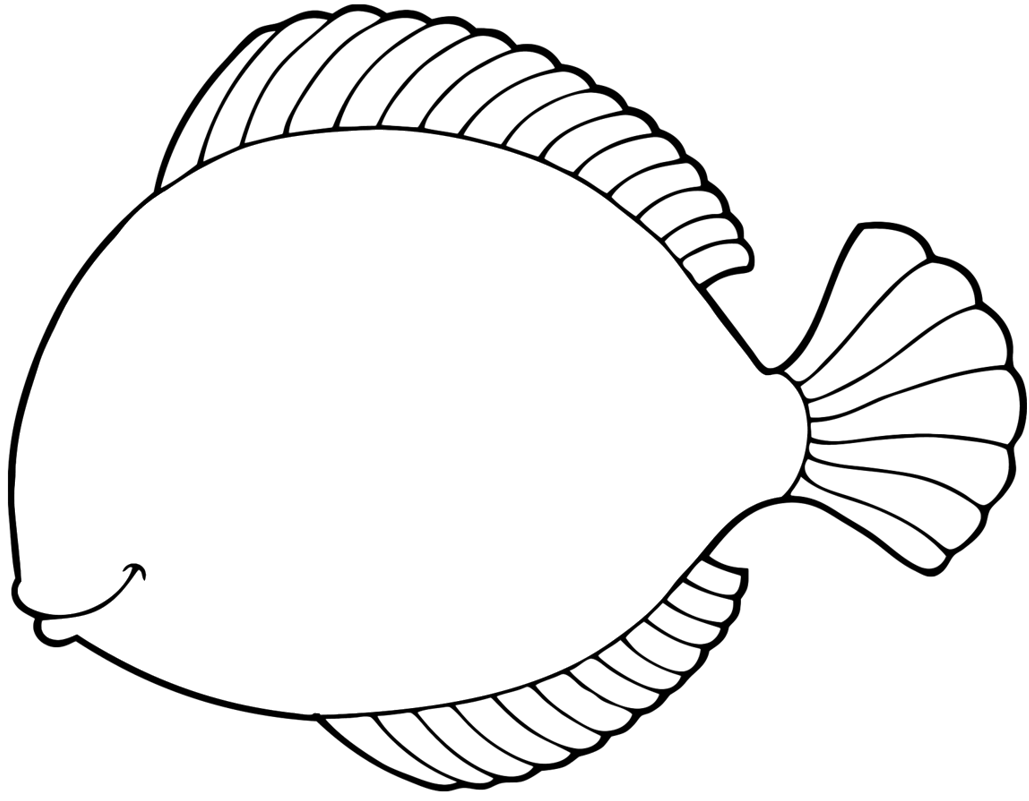 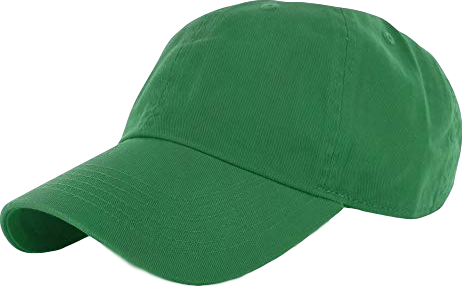 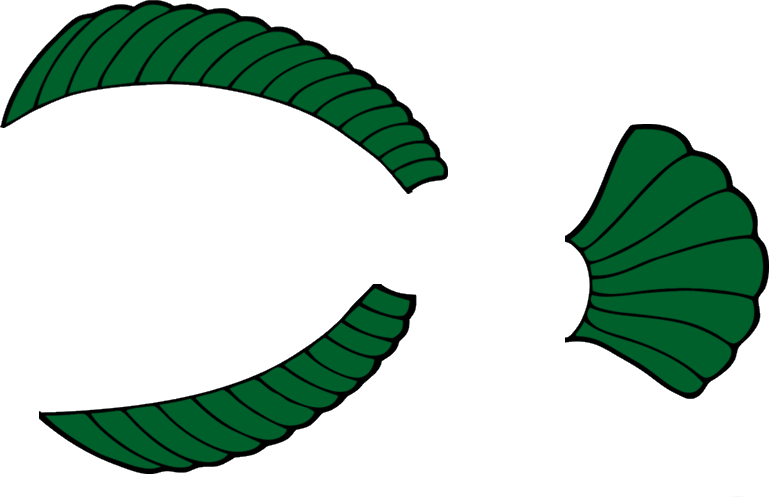 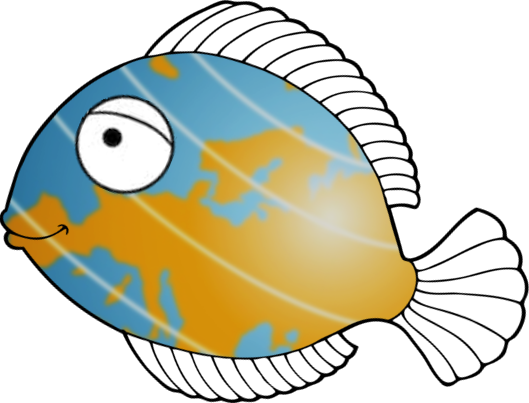 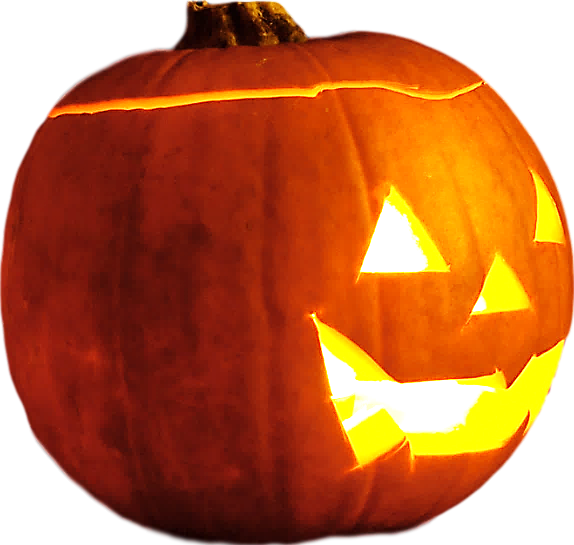 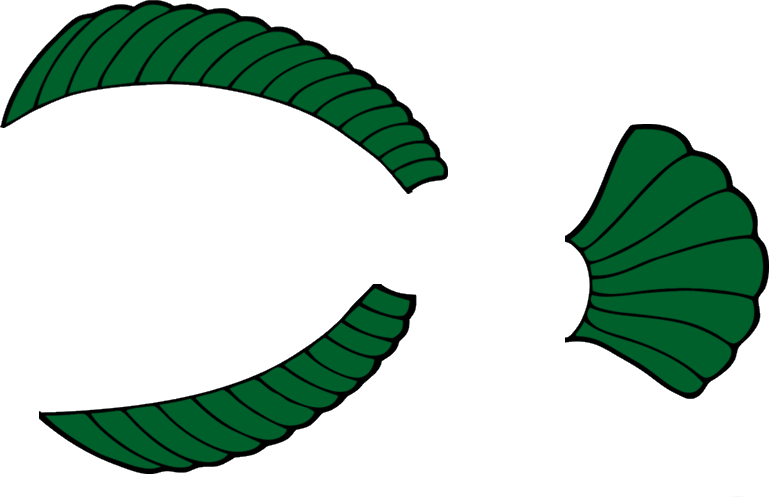 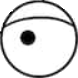 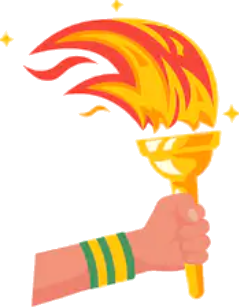 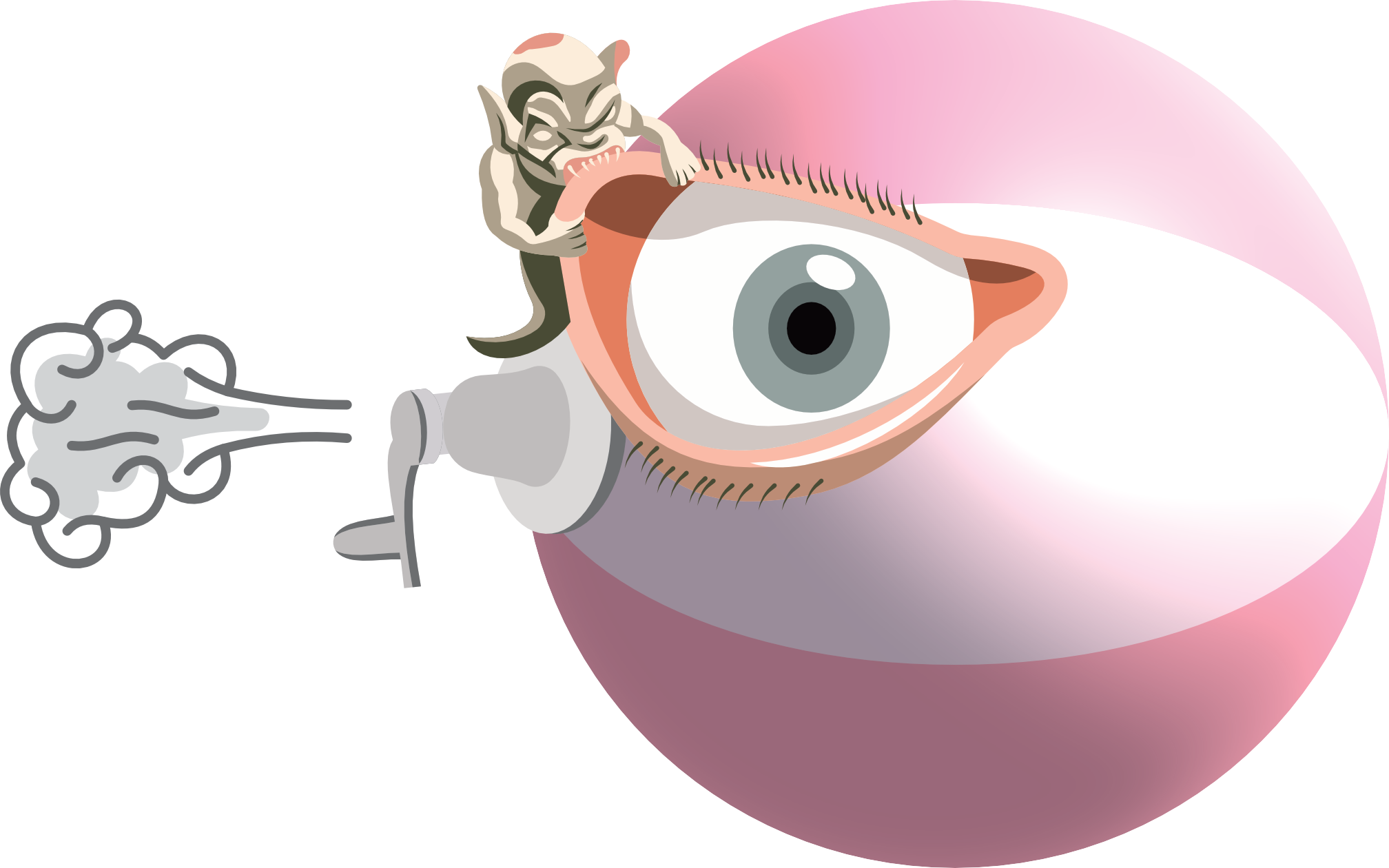 “Boxes” - few relevant kinetic interactions
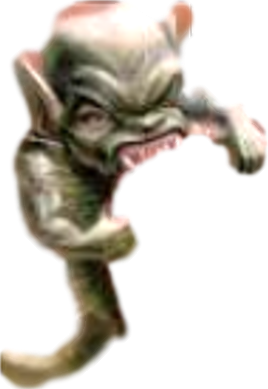 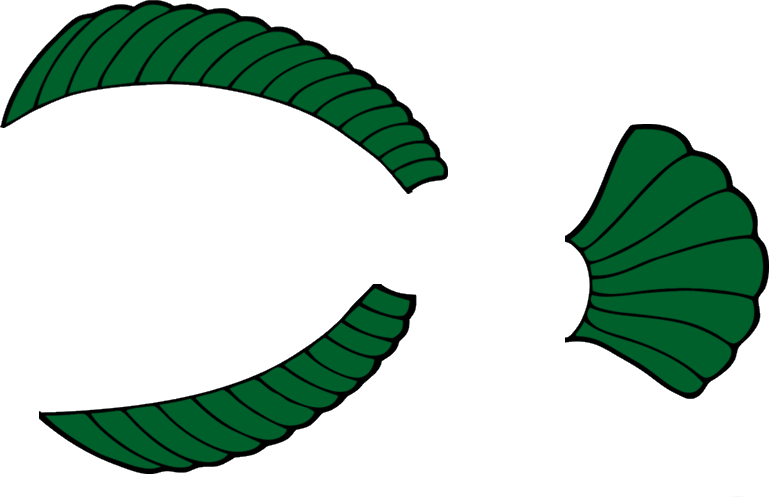 Paliperidone
INVEGA
Ziprasidone
GEODON
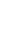 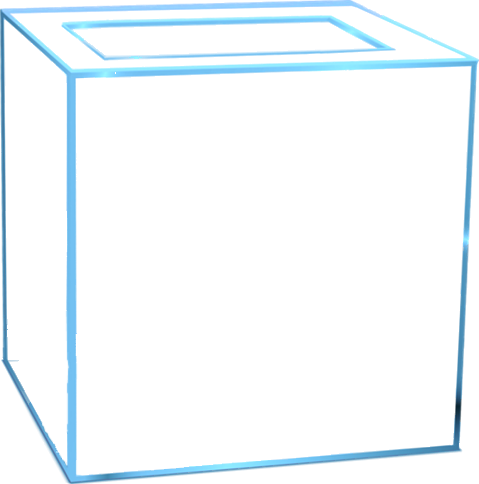 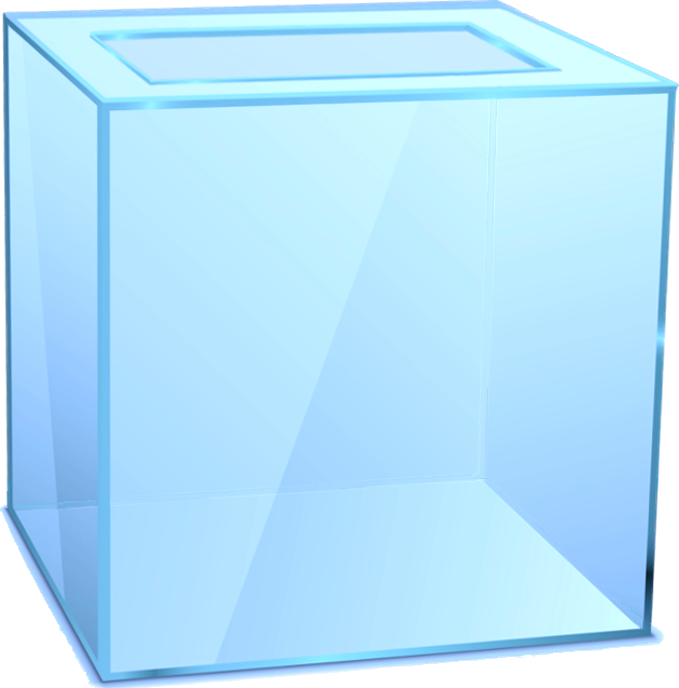 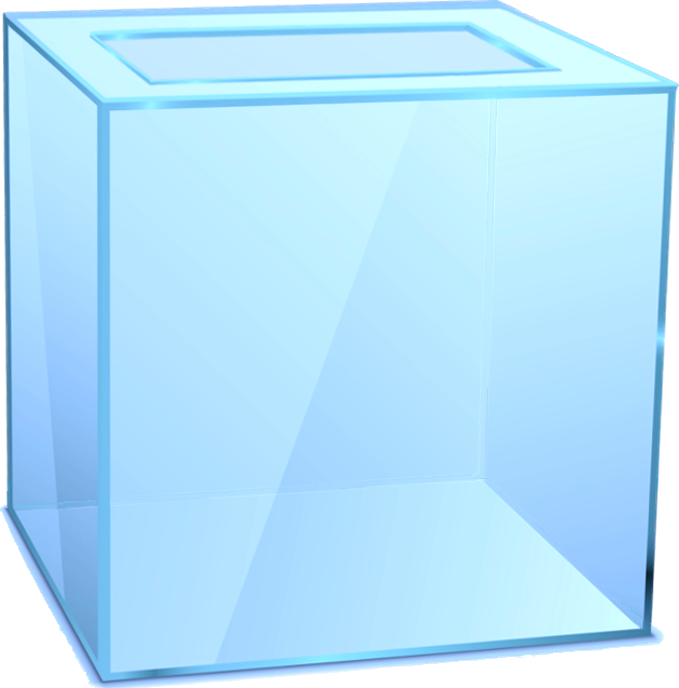 Lurasidone
LATUDA
2D6 substrates (beach balls)
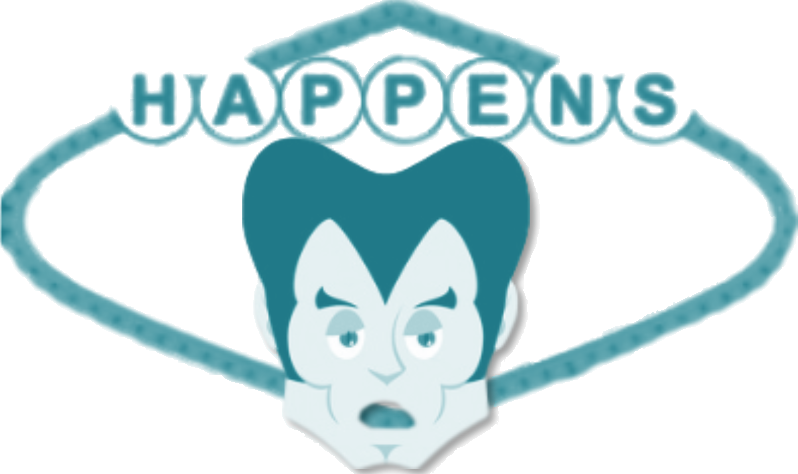 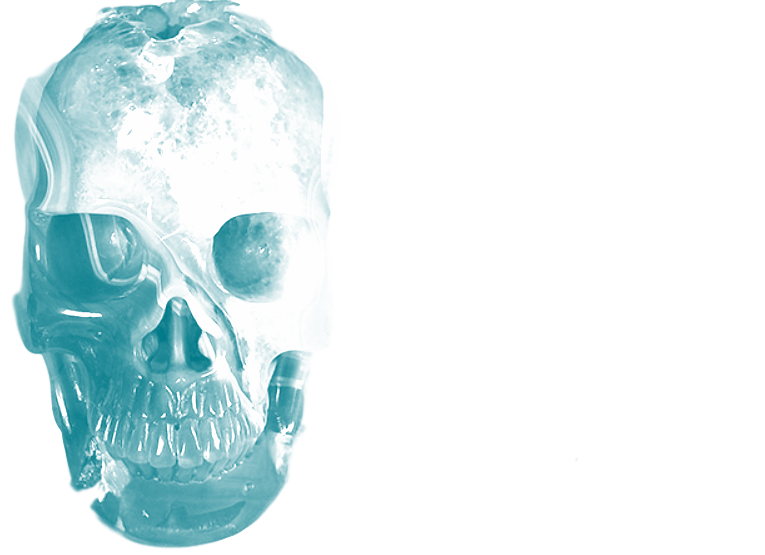 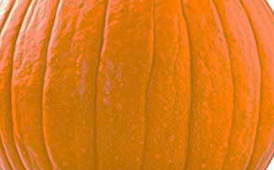 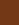 Quetiapine
SEROQUEL
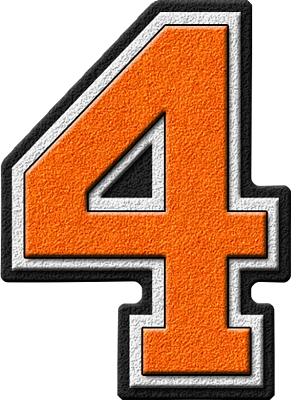 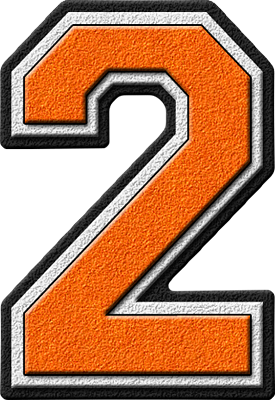 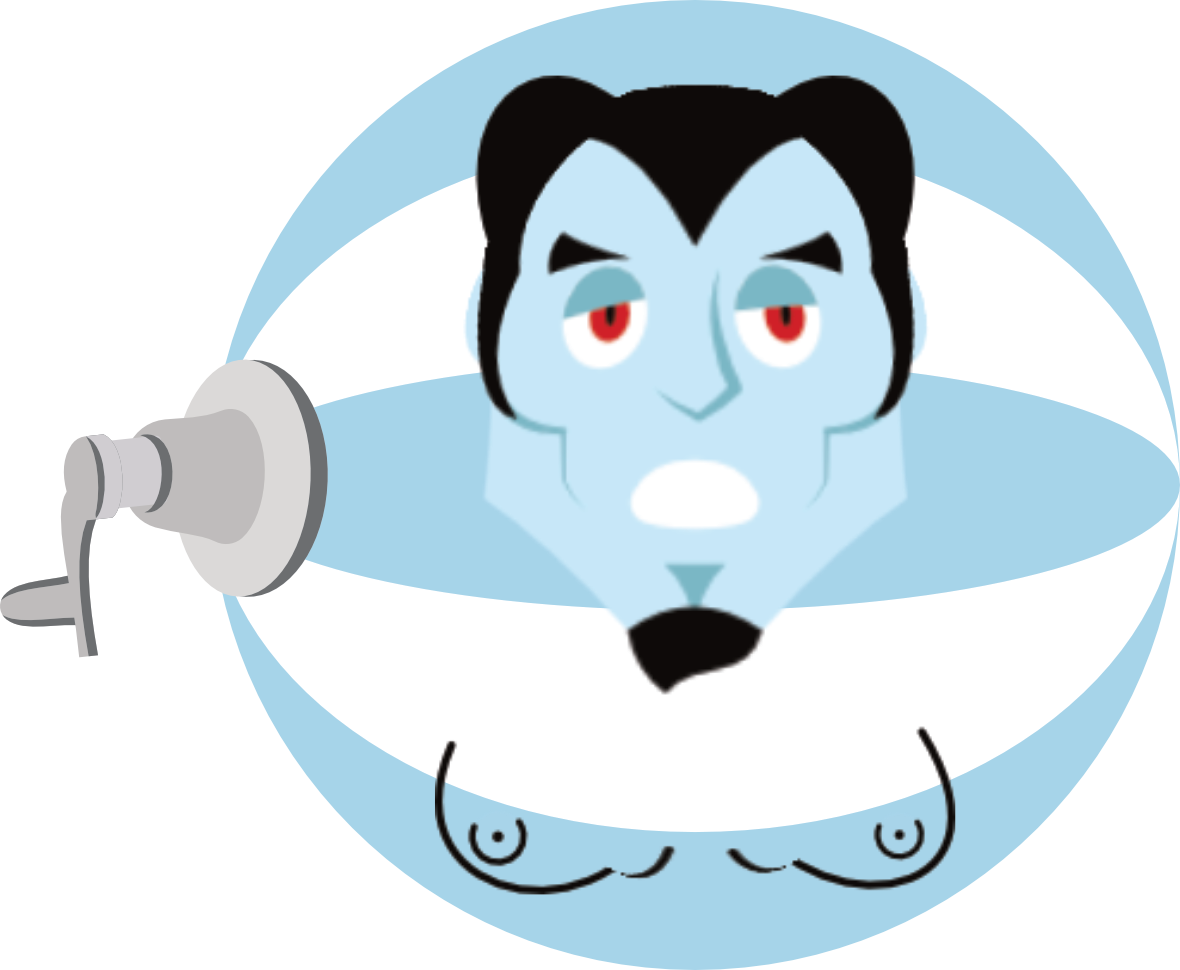 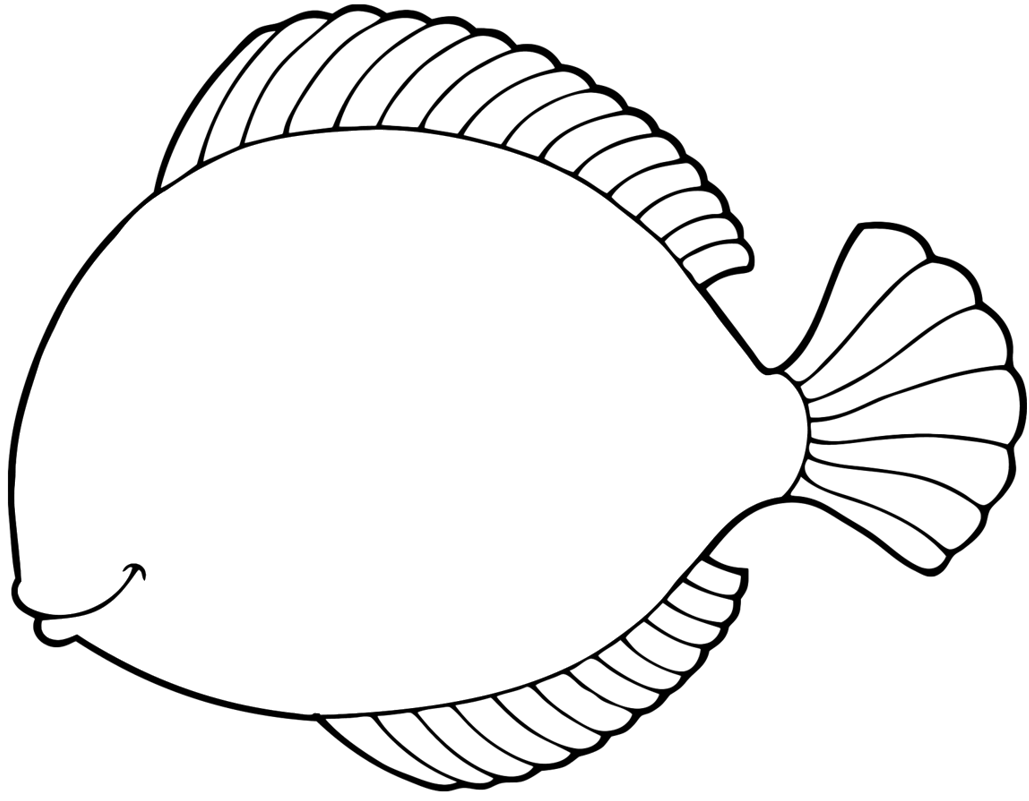 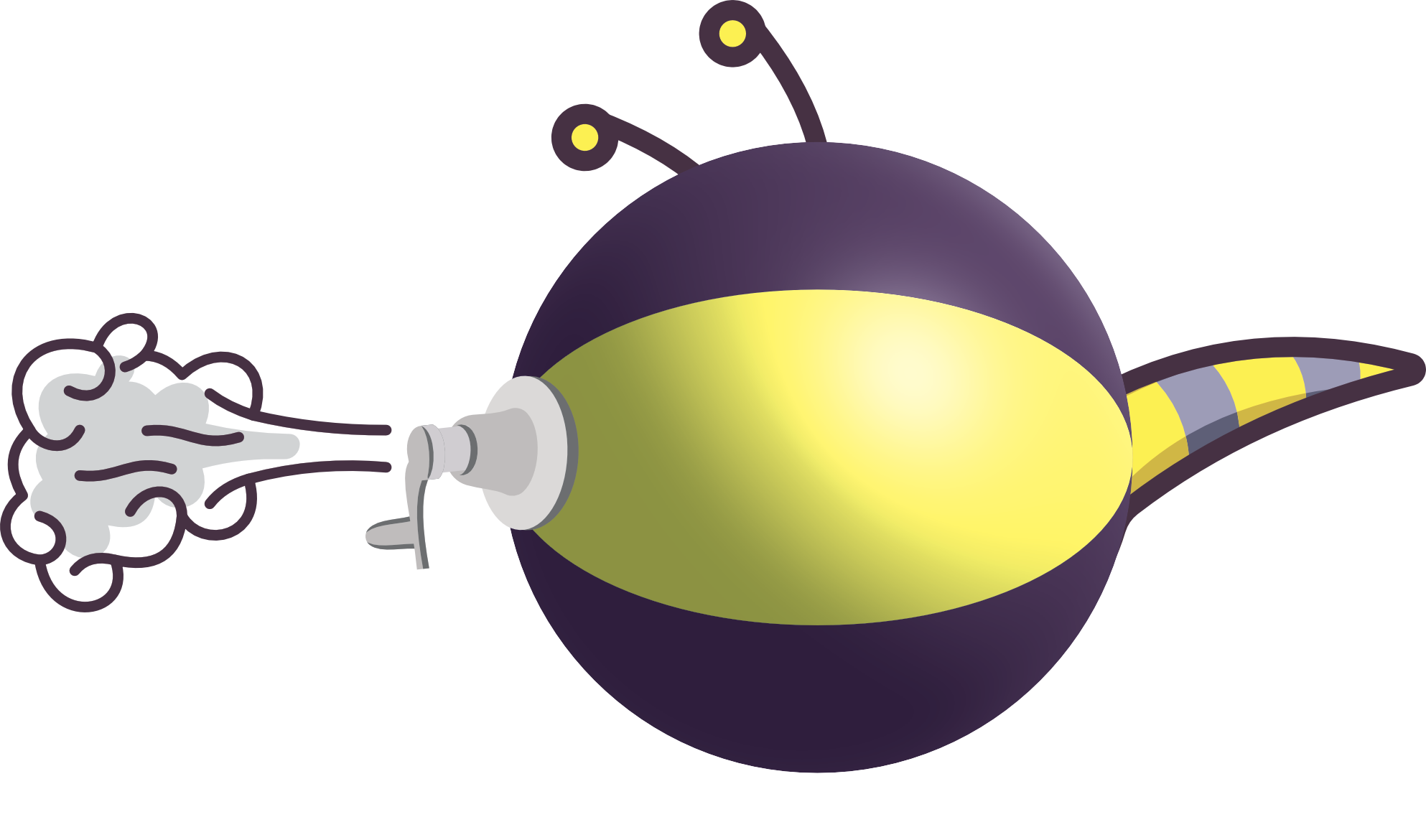 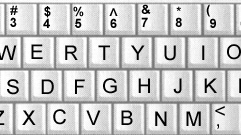 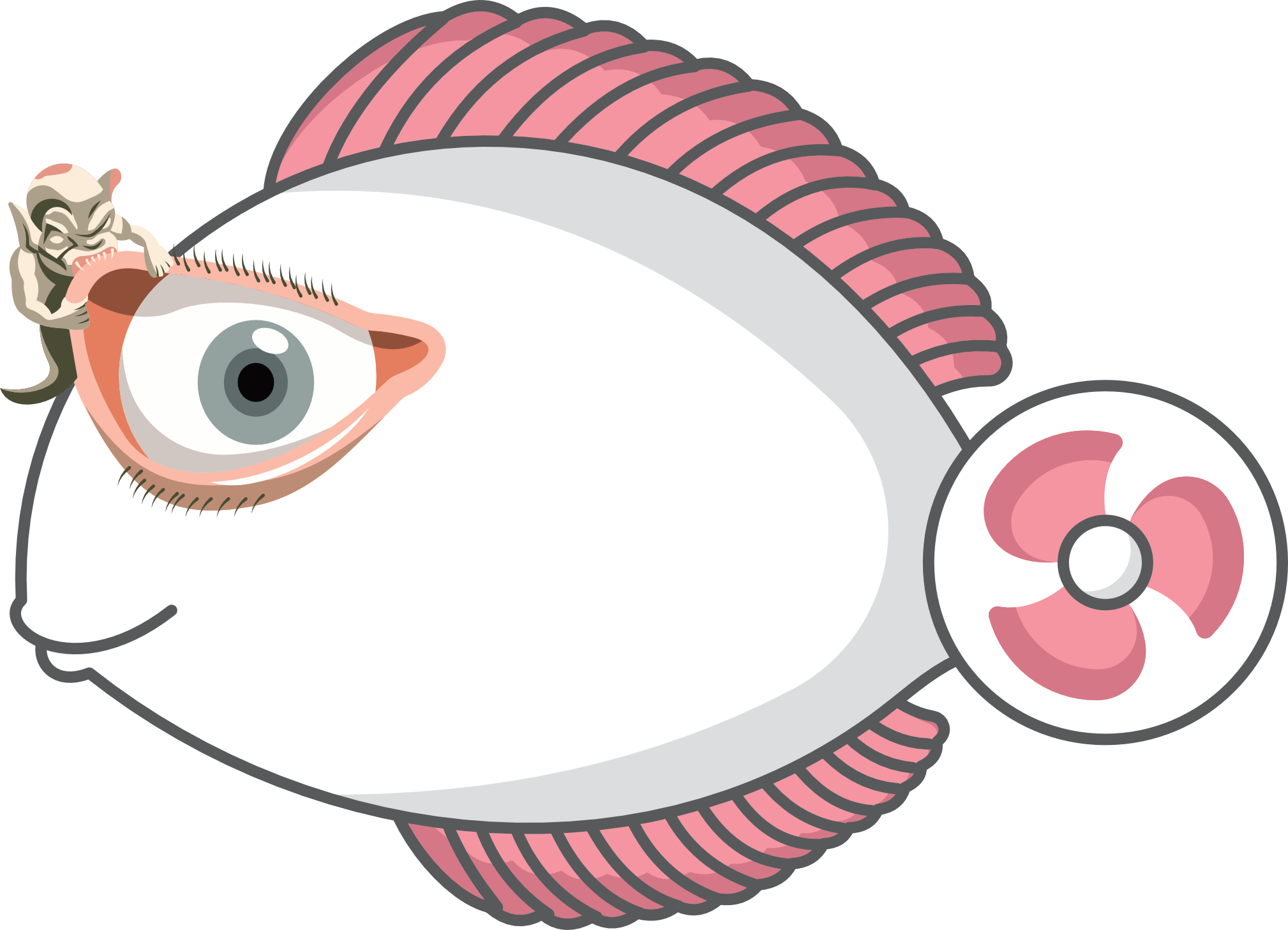 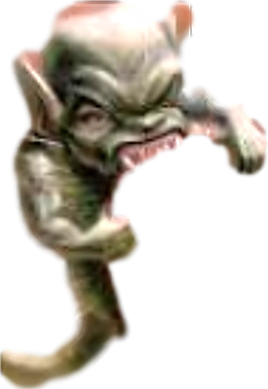 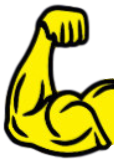 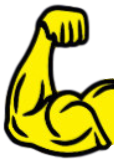 Cariprazine
VRAYLAR
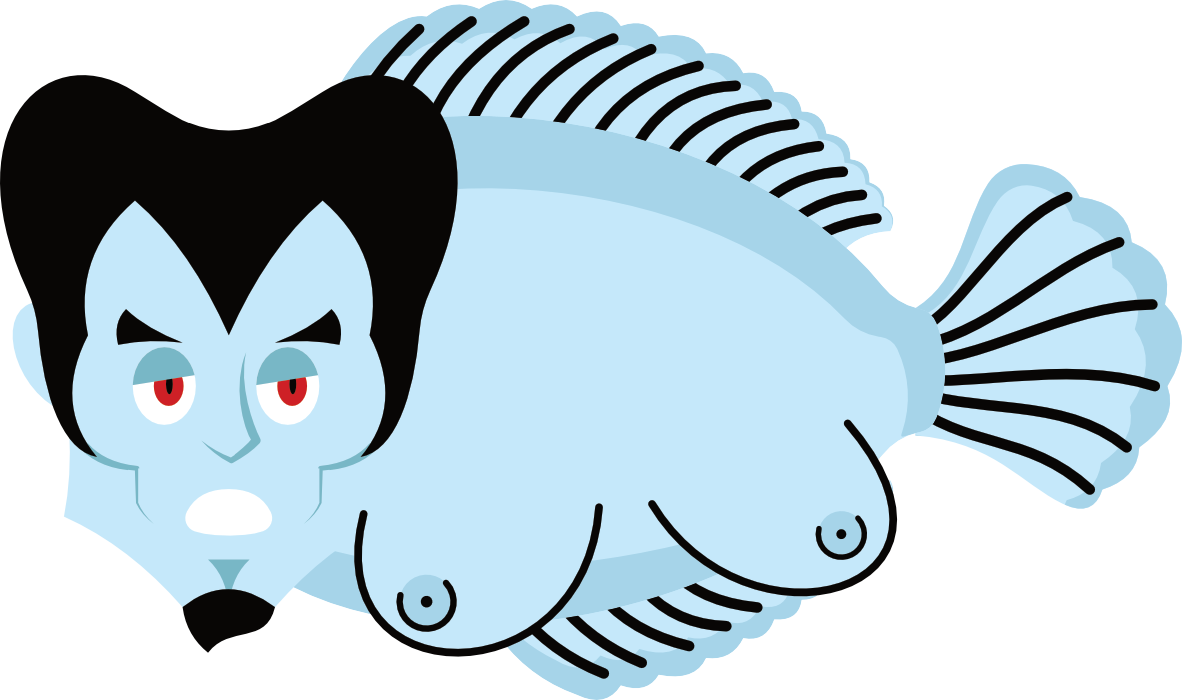 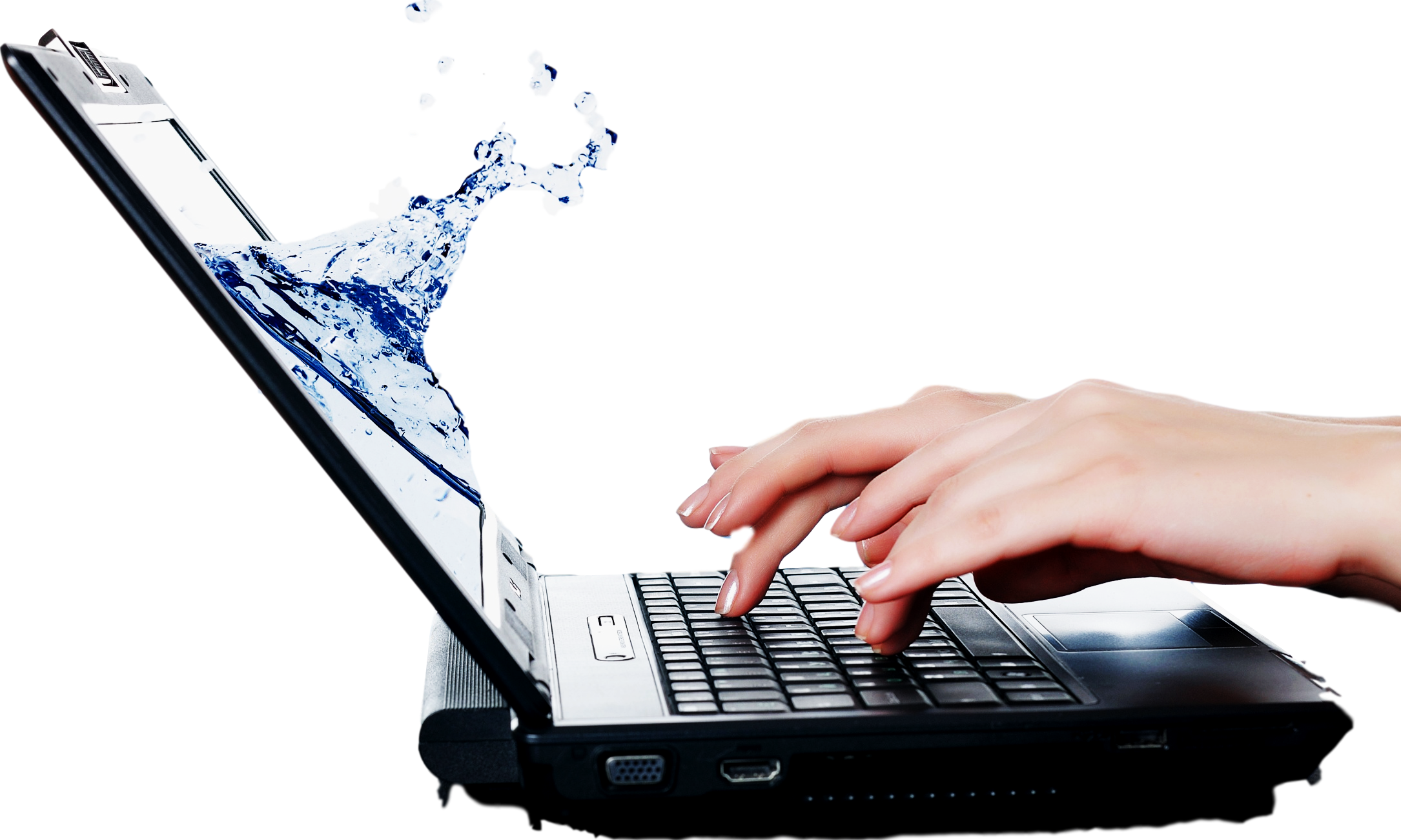 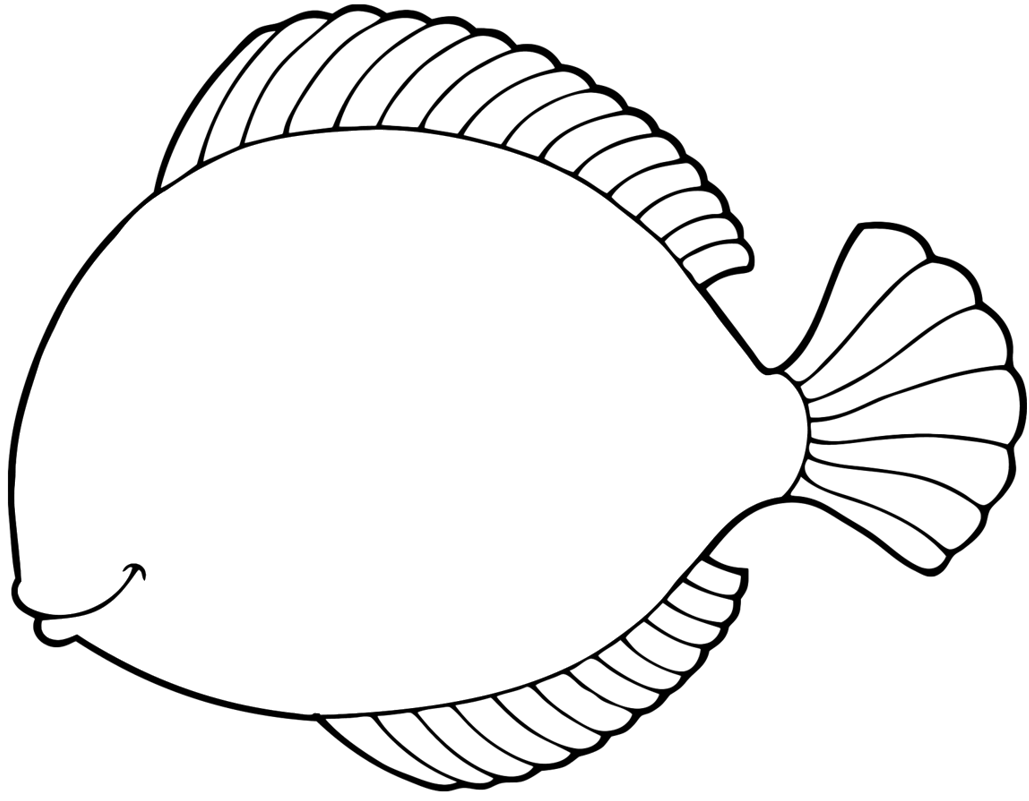 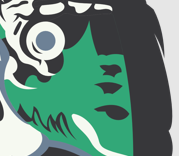 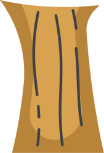 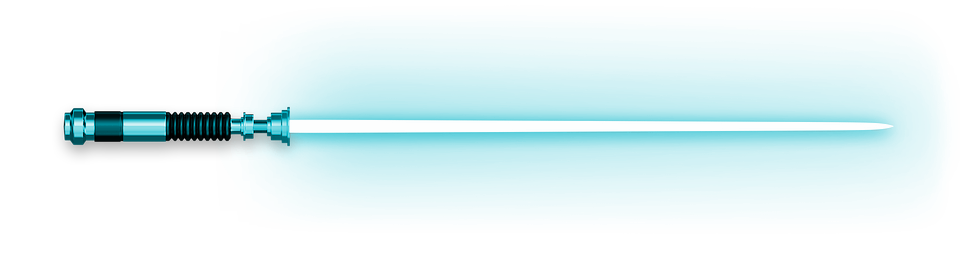 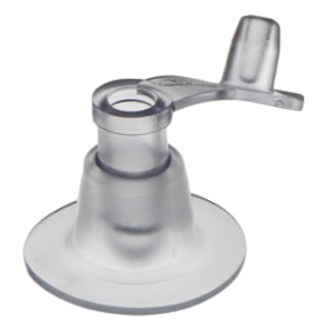 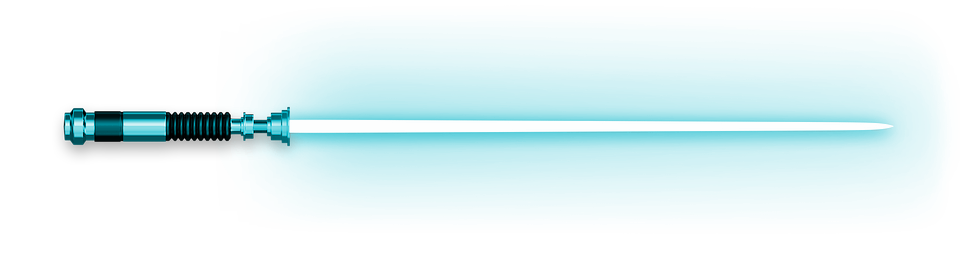 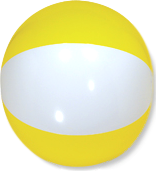